NOX 통합 UI 문서
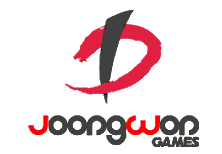 작성자 : 임현규
Revision
목차
REVISION
……………………..……………………………………………………………………………………………………………………………………………………………………………………...…………………….1
목차
1. 캐릭터 선택 UI
2. 메인 UI
3. 일반 / 정예 던전 UI
4. 요일 던전 UI
5. 균열 던전 UI
6. 초월 던전 UI
7. 스킬 UI
8. 수호자 스킬 UI
9. 아이템(인벤토리) UI
10. 아이템 강화 UI
11. 아이템 합성 UI
12. 아이템 승급 UI
13. 룬 스톤 UI
14. 조력자 UI
15. 수호석 UI
16. 길드 UI
17. 상점 UI
18. 아바타 상점 UI
19. 업적 UI
20. 우편함 UI
21. 출석 보상 UI
22. 친구 UI
……………………………..……………………………………………………………………………………………………………………………………………………………………………………...…………………….2
…………………………………..…………………………………………………………………………………………………………………………………………………………………...…………………….147
……………………………...…...…………………………………………………………………………………………………………………………………………………………………...…………………….168
………………………..………...…………………………………………………………………………………………………………………………………………………………………...…………………….181
…………………………………..………………………………………………………………………………………………………………………………………………………………...…………………….184
…………………...……………...…………………………………………………………………………………………………………………………………………………………………...…………………….197
…….…..….………………………...…………………………………………………………………………………………………………………………………………………………………...…………………….53
…………………………………...……..………………………………………………………………………………………………………………………………………………………...…………………….117
………………………………..…………………………………………………………………………………………………………………………………………………………………...…………………….142
……………………………………...…………………………………………………………………………………………………………………………………………………………………...…………………….11
………………….…………...…………………………………………………………………………………………………………………………………………………………………...…………………….110
………..……………………...…………………………………………………………………………………………………………………………………………………………………...…………………….27
…………..…………………...…………………………………………………………………………………………………………………………………………………………………...…………………….36
…………..……………..........…………………………………………………………………………………………………………………………………………………………………...…………………….42
…………….……………...…………………………………………………………………………………………………………………………………………………………………...…………………….72
……….……………………...……….……………………………………………………………………………………………………………………………………………………...…………………….95
………………………...…………………………………………………………………………………………………………………………………………………………………...…………………….101
……..……………………….……………………………………………………………………………………………………………………………………………………………...…………………….106
……………………………...…………………………………………………………………………………………………………………………………………………………………...…………………….3
………………………...…………………………………………………………………………………………………………………………………………………………………...…………………….178
…………………………....…………………………………………………………………………………………………………………………………………………………………...…………………….190
….……………………...…..…………………………………………………………………………………………………………………………………………………………...…………………….13
………….….……...…………………………………………………………………………………………………………………………………………………………………...…………………….77
캐릭터 선택 UI_버서커
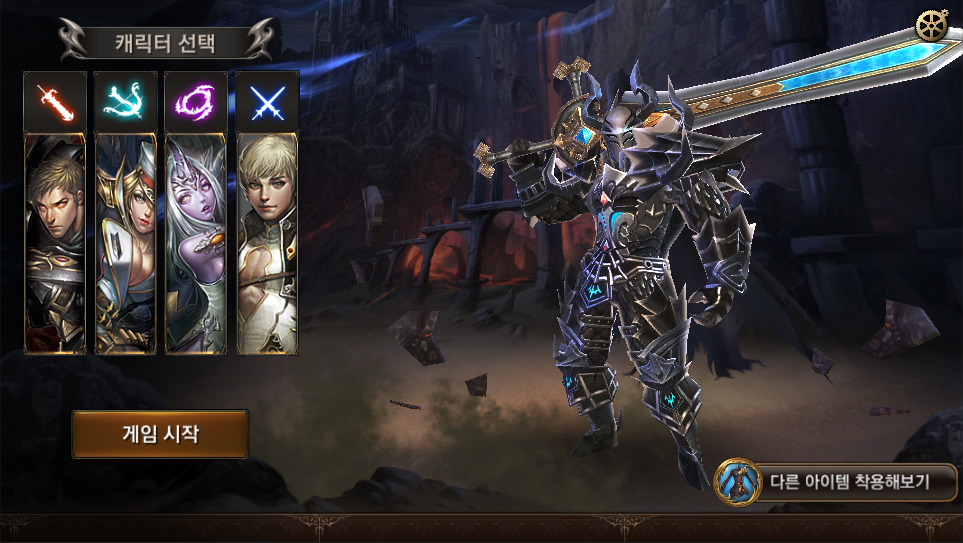 캐릭터 선택 UI_버서커_아바타 미리보기
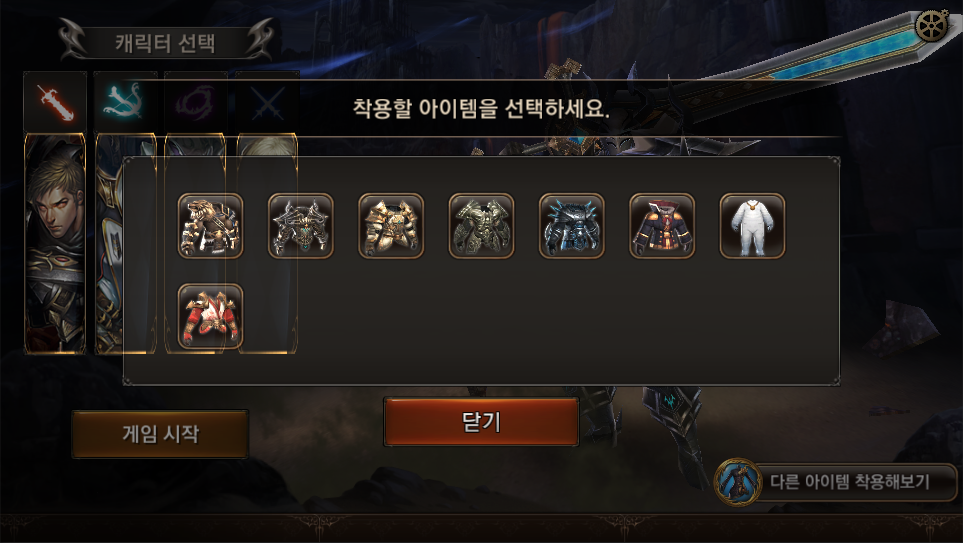 캐릭터 선택 UI_데몬헌터
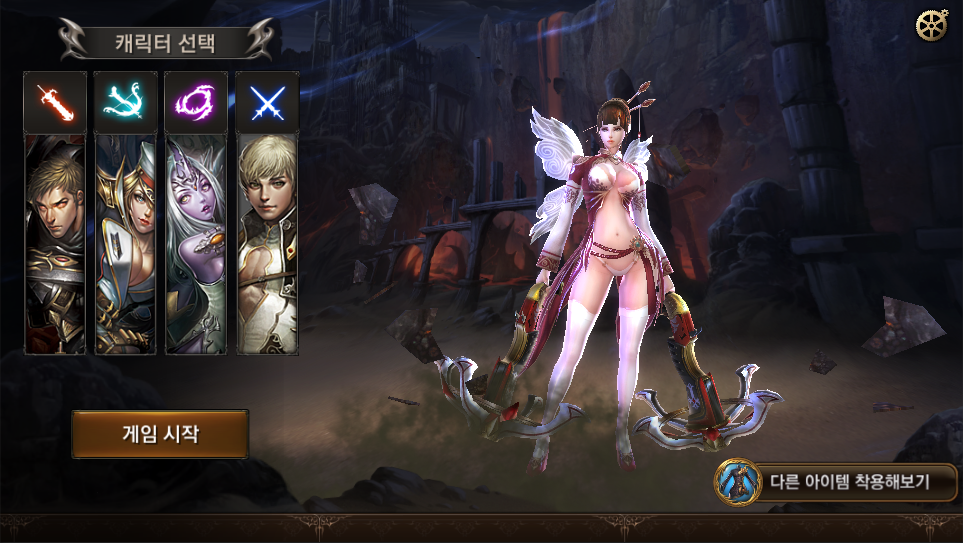 캐릭터 선택 UI_데몬헌터_아바타 미리보기
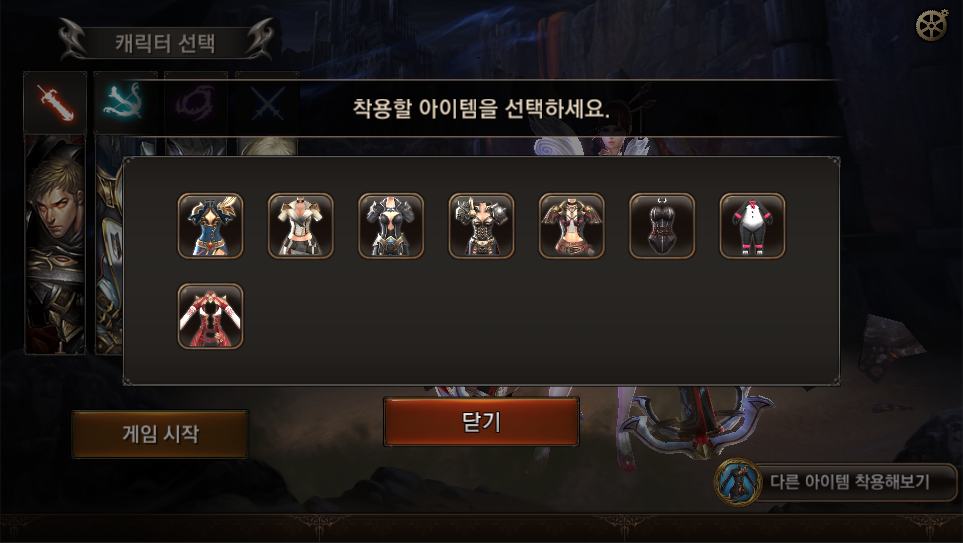 캐릭터 선택 UI_아칸
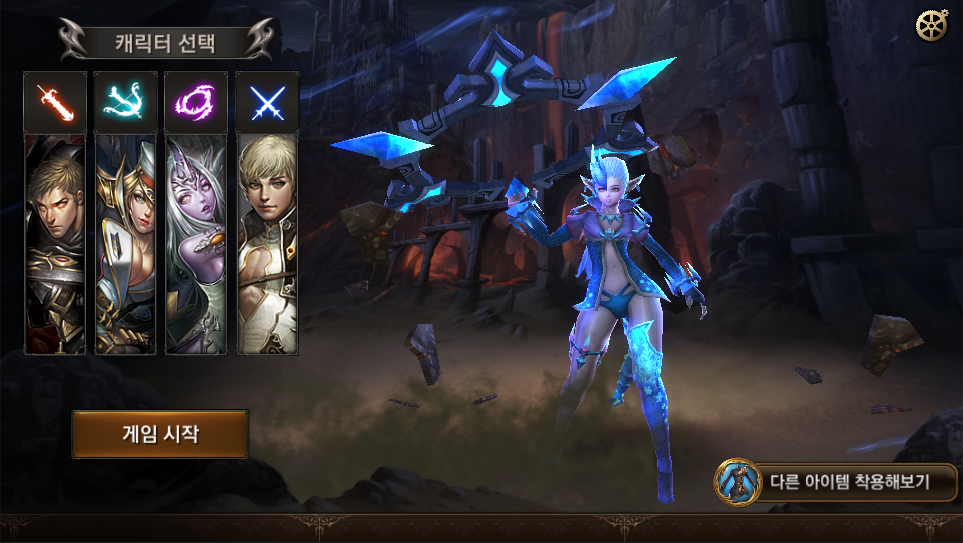 캐릭터 선택 UI_아칸_아바타 미리보기
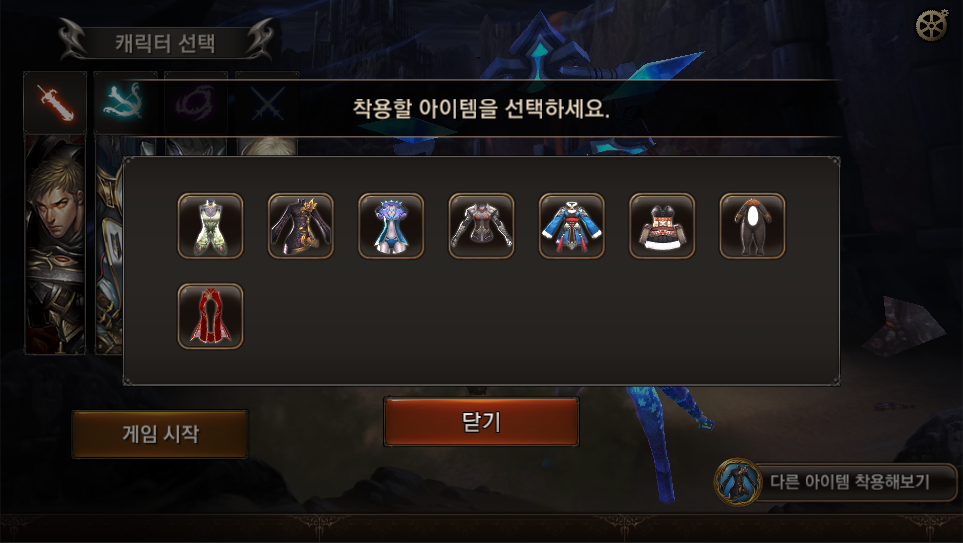 캐릭터 선택 UI_나이트
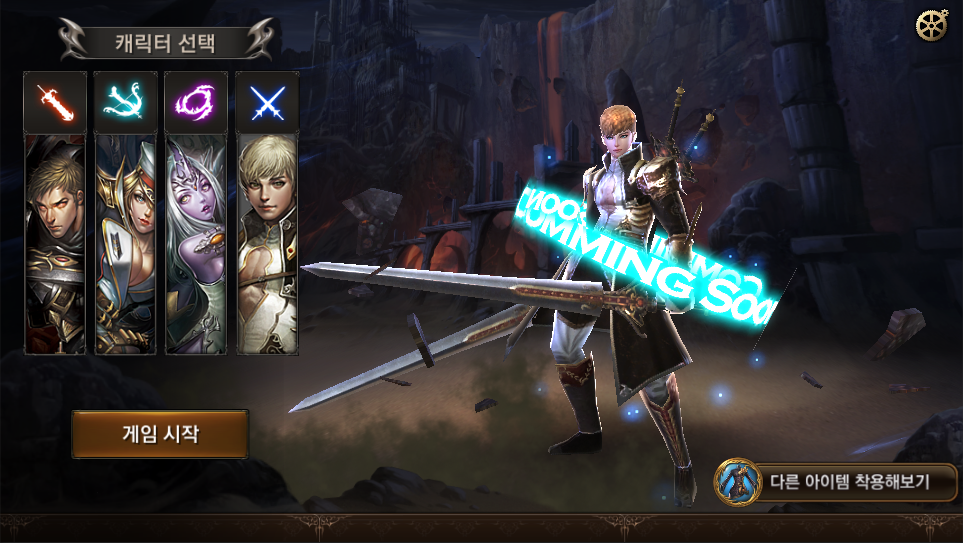 캐릭터 선택 UI_나이트_아바타 미리보기
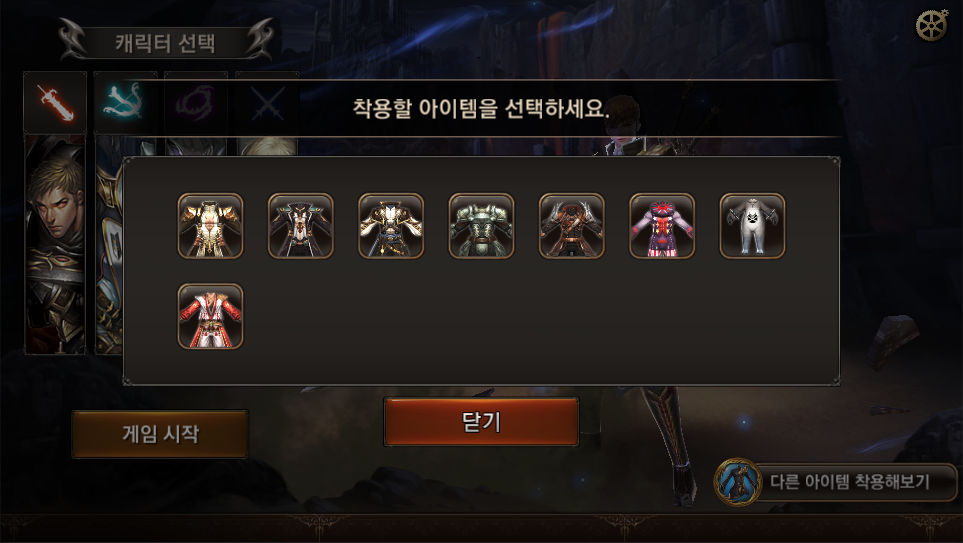 메인 화면 UI
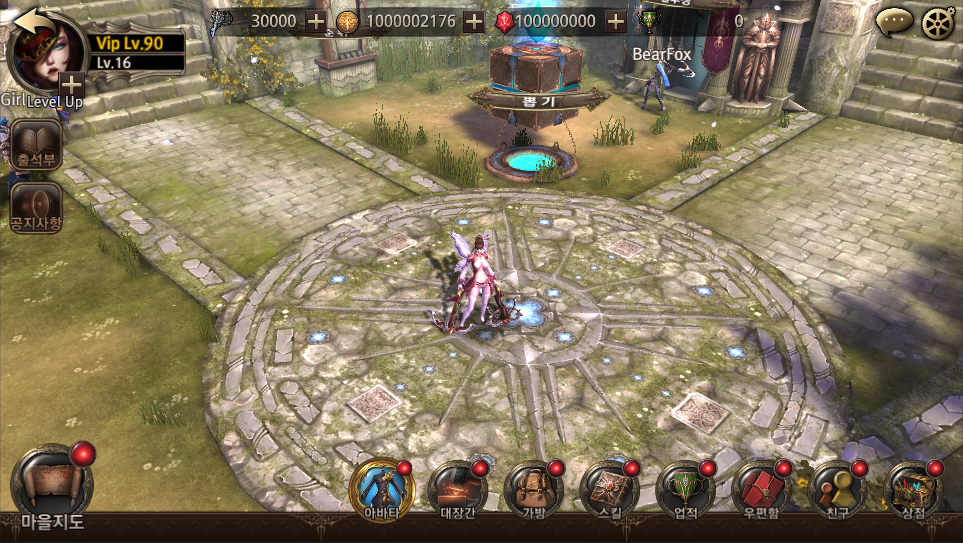 메인 화면 UI_마을 지도
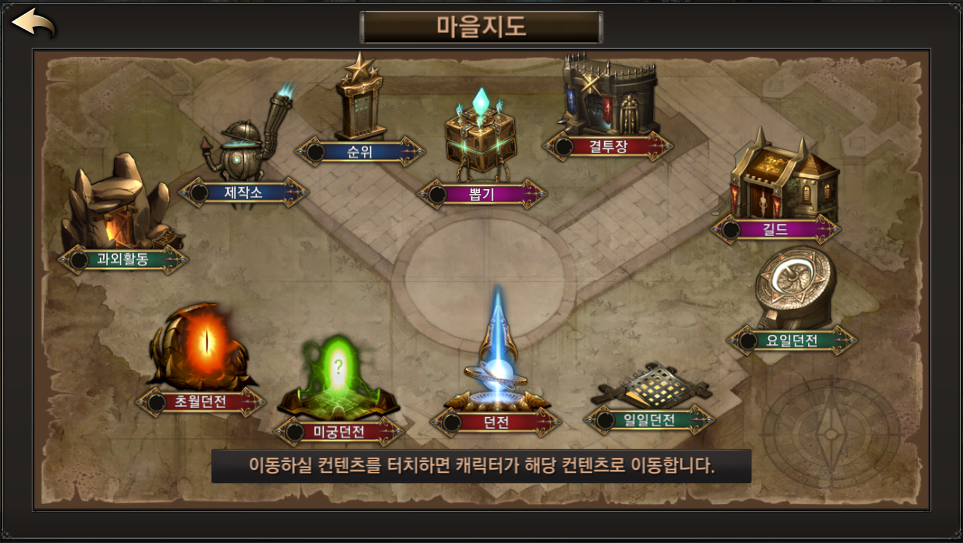 일반 던전 선택
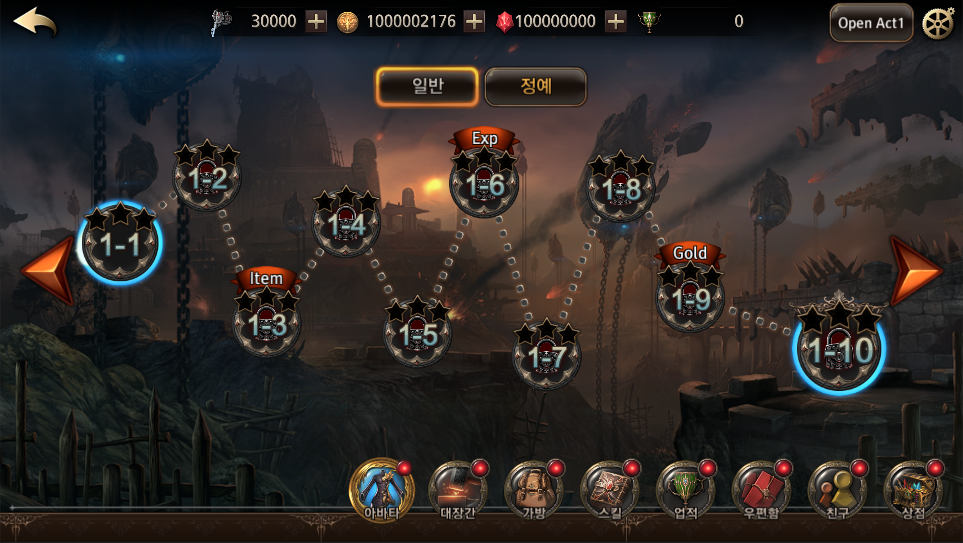 정예 던전 선택
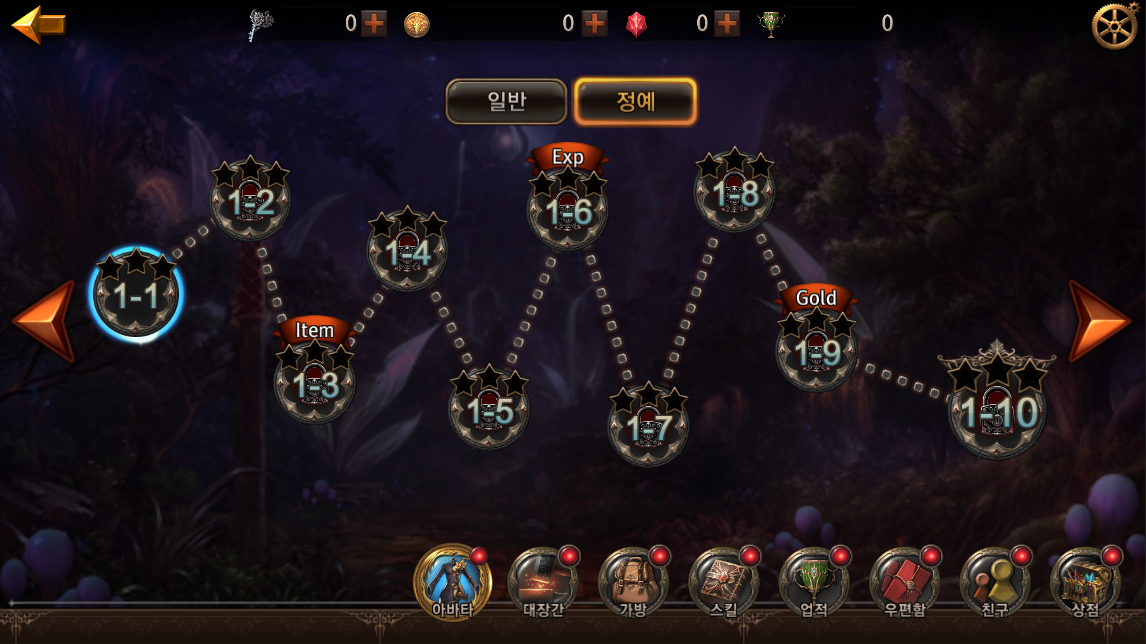 일반/정예 던전 준비
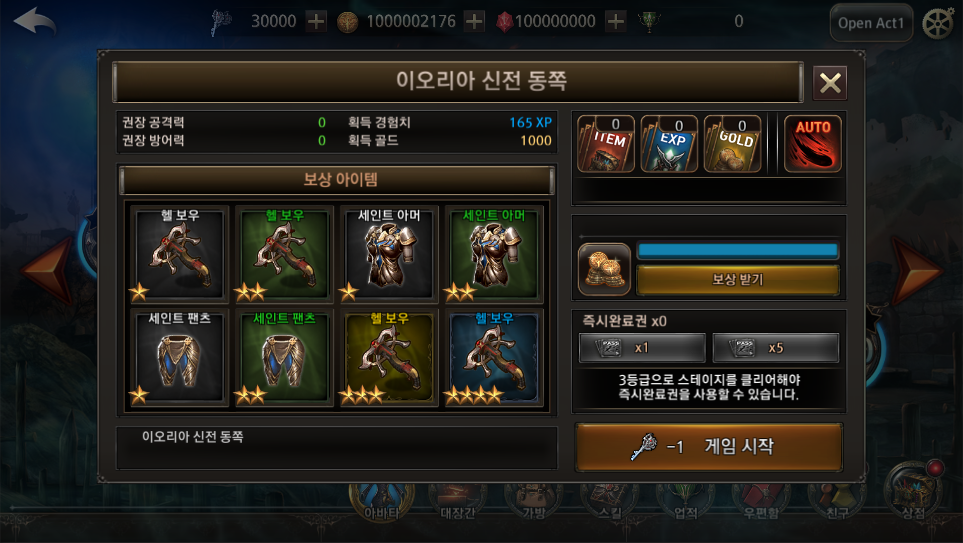 반복 완료 보상 UI
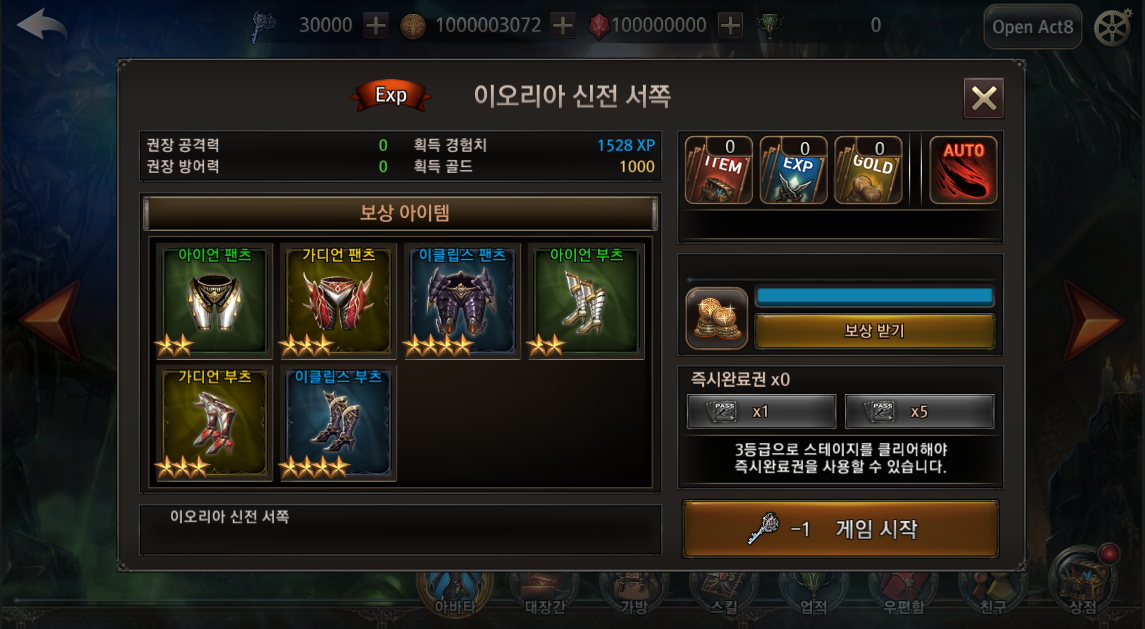 1지역 반복완료 보상
3 / 5
3000
반복 완료 보상 UI_보상 받기 연출
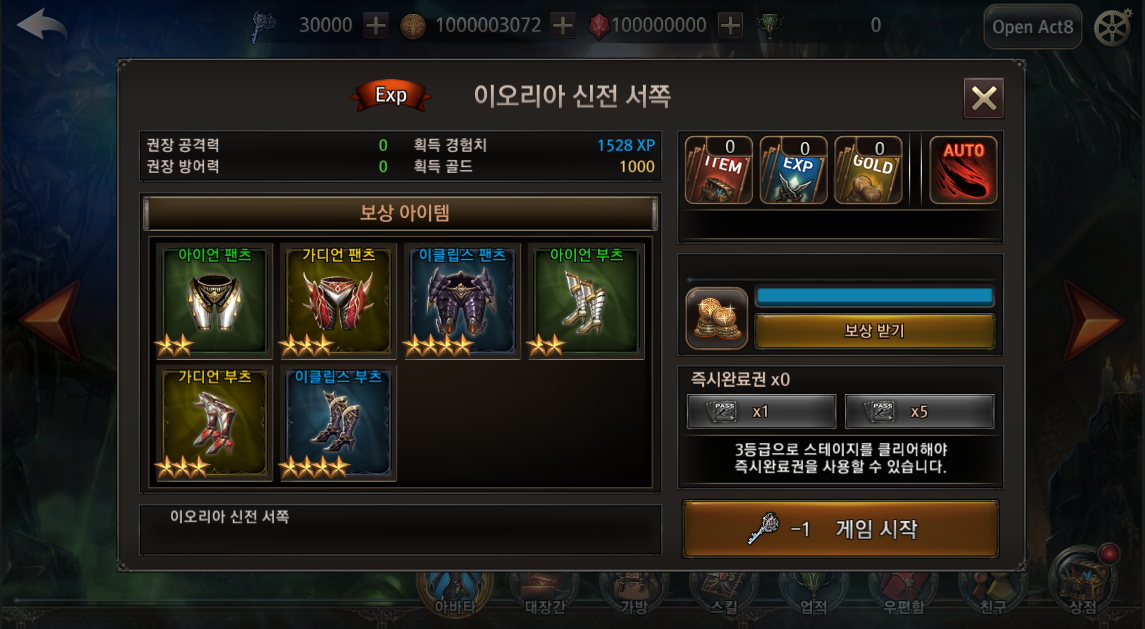 반복완료 보상
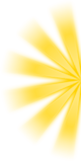 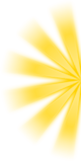 반복완료 보상
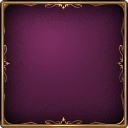 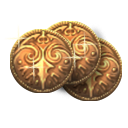 3 / 5
3000
3000
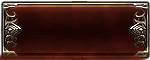 확 인
던전 진입 로딩
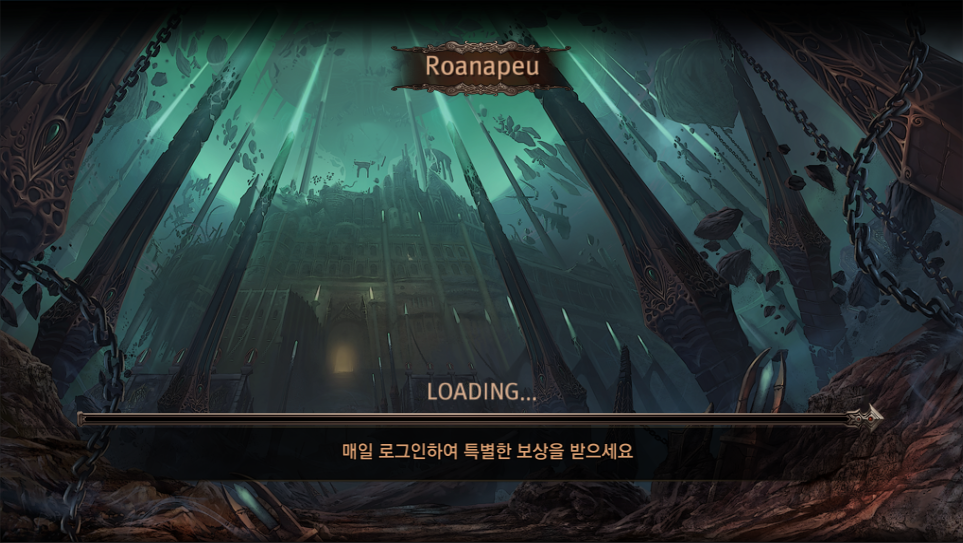 일반/정예 던전 시작 연출
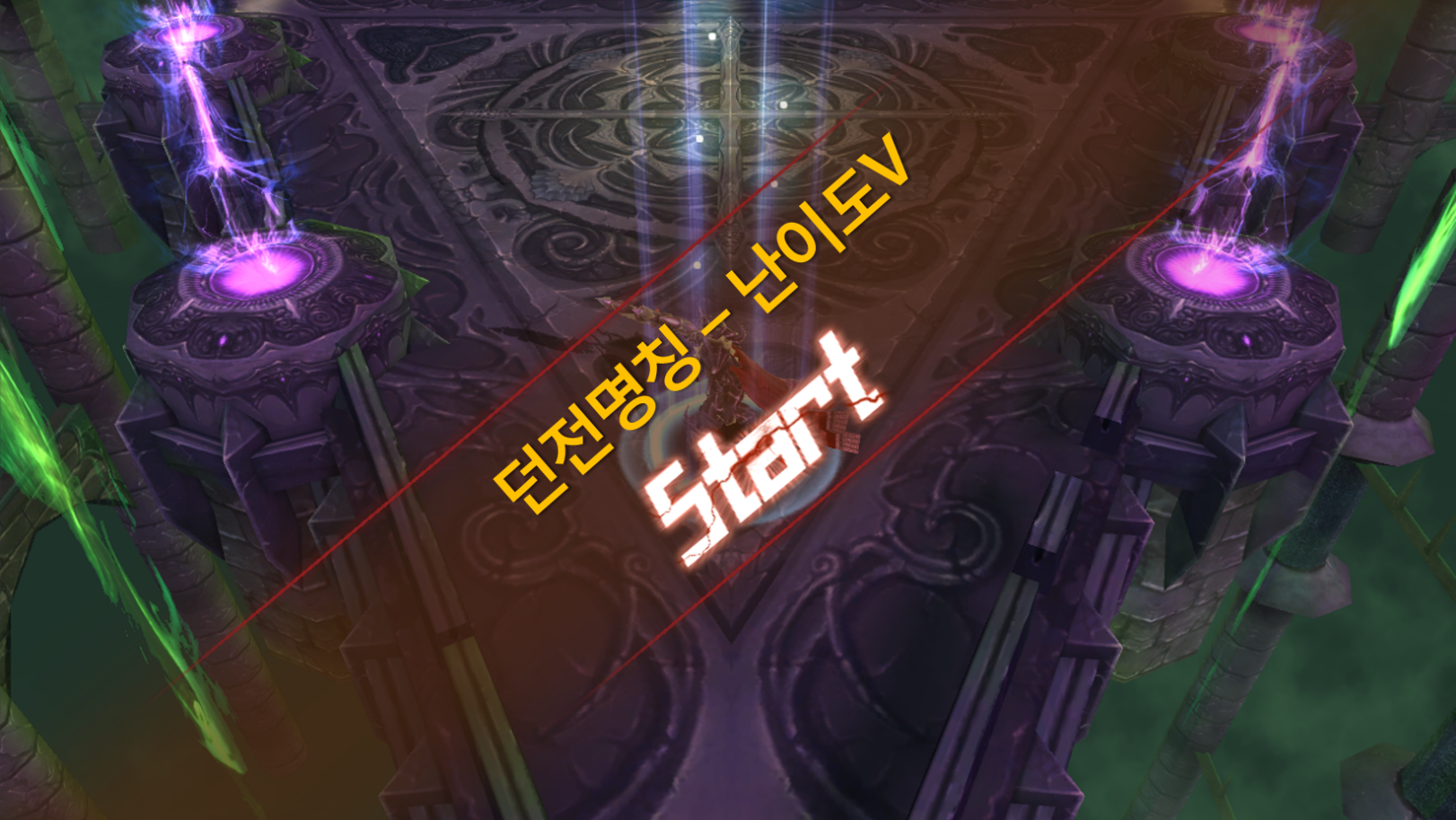 일반/정예 던전 진행 HUD
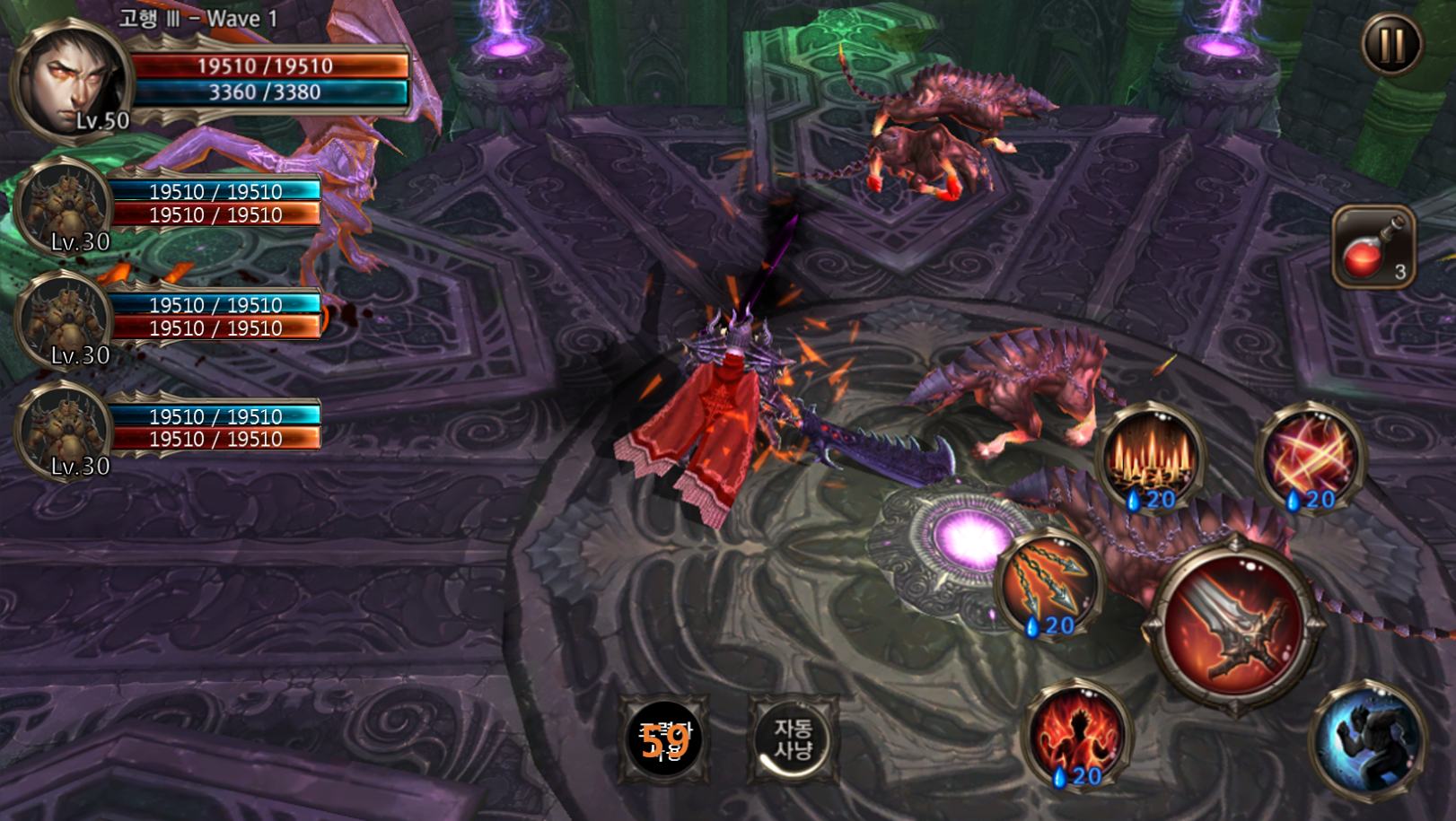 일반/정예 던전 진행_보상 습득 연출
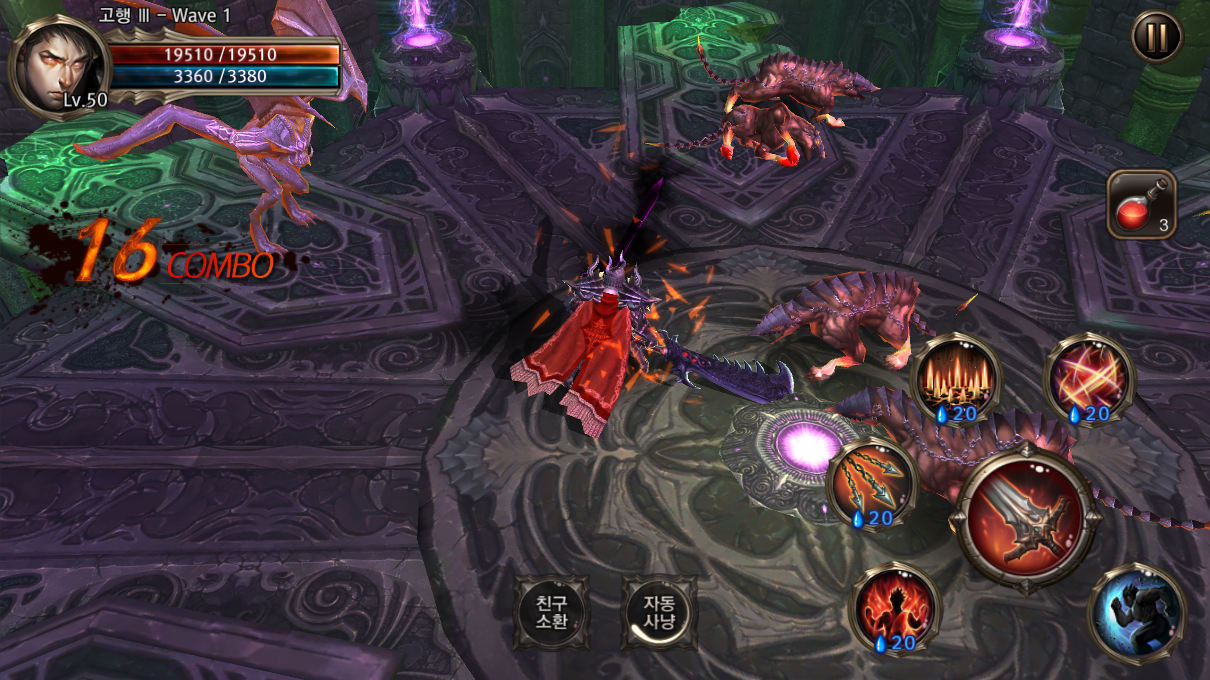 +150
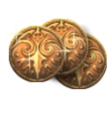 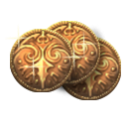 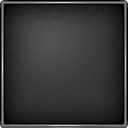 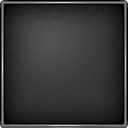 1,234
1,234
+150
+120
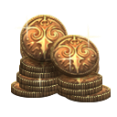 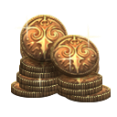 +120
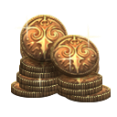 일반/정예 던전 진행_레벨업 연출
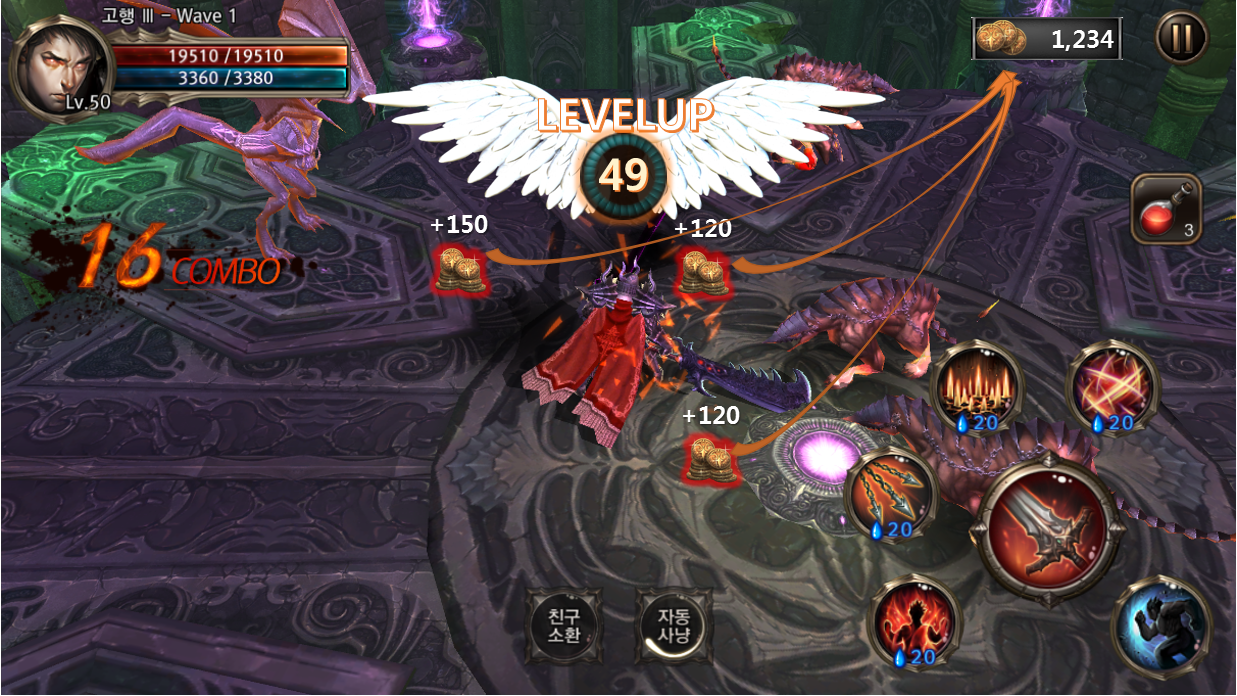 일반/정예 던전 보스 몬스터 등장 연출
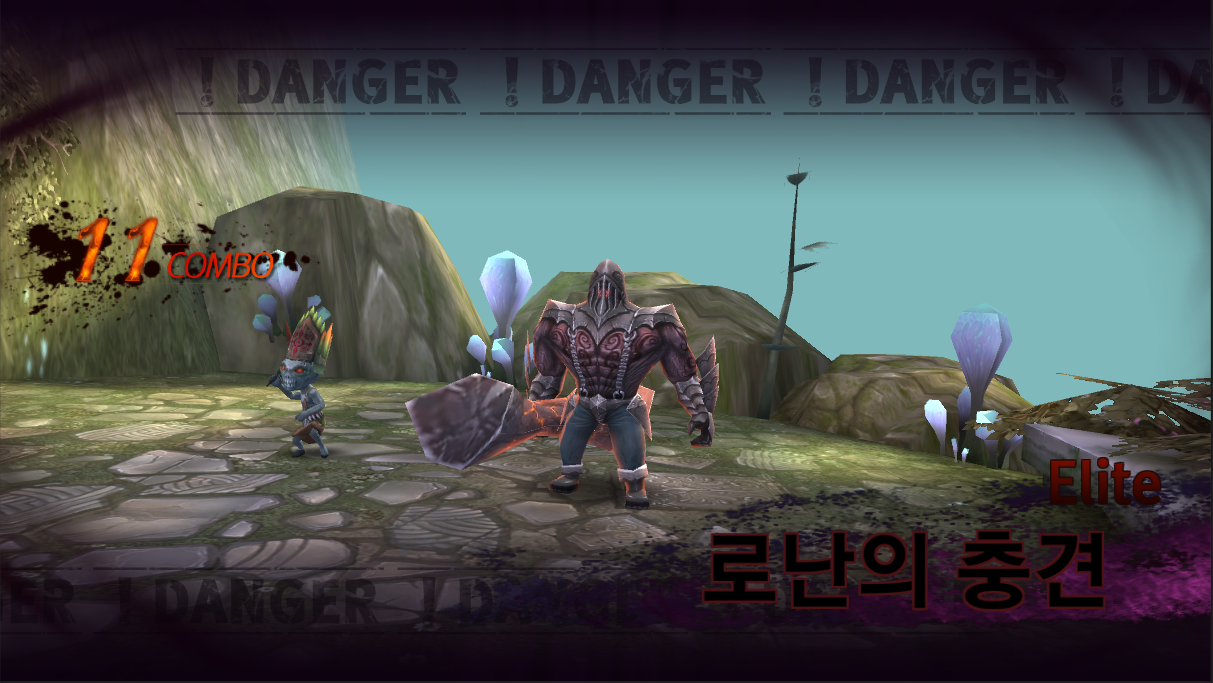 일반/정예 던전 실패
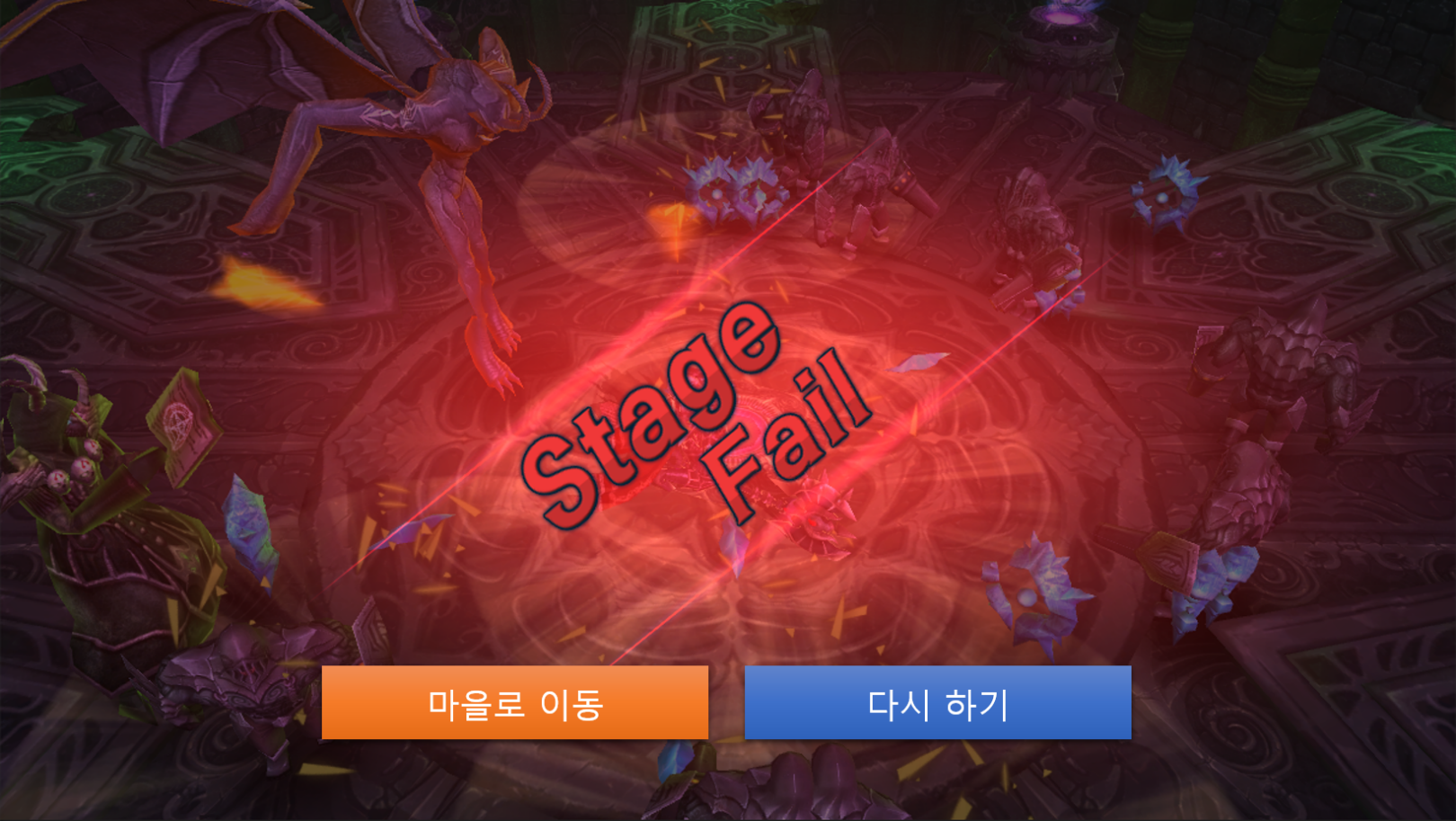 일반/정예 던전 결과
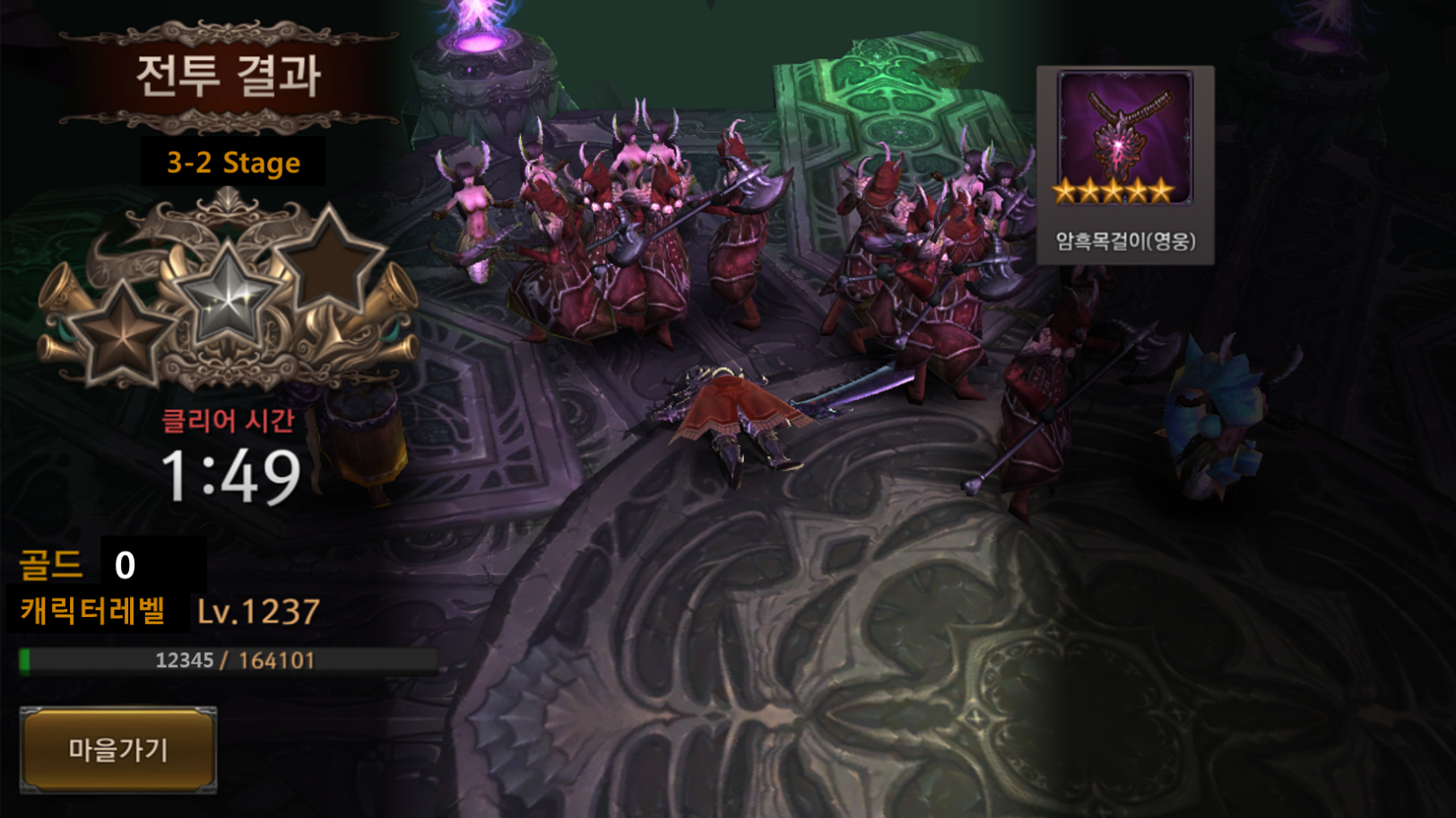 일반/정예 던전 결과_레벨업 연출
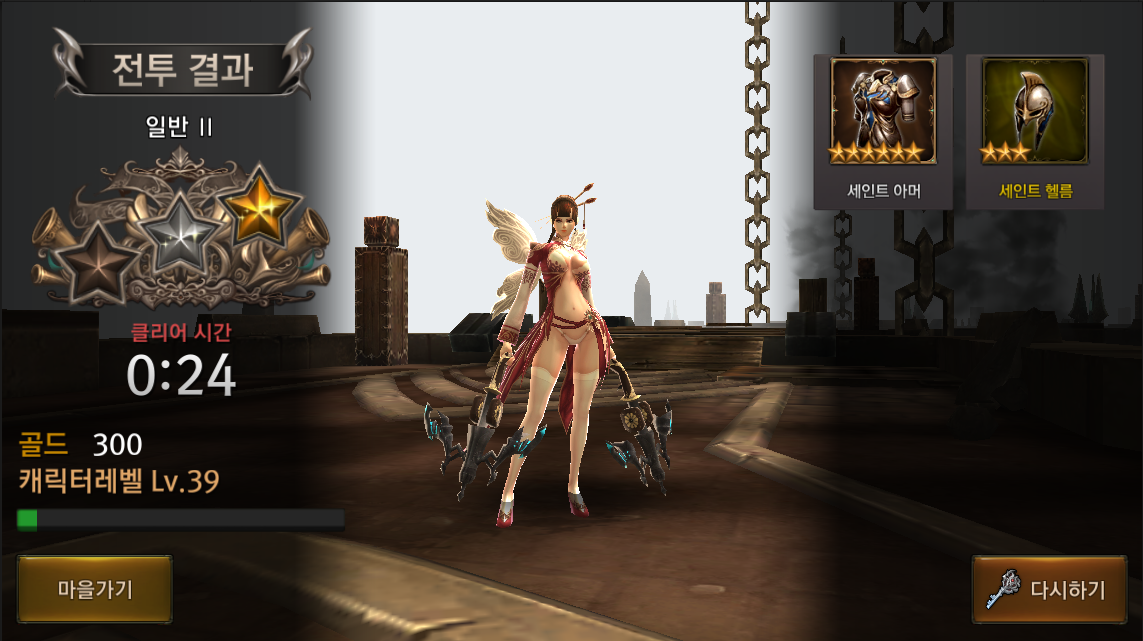 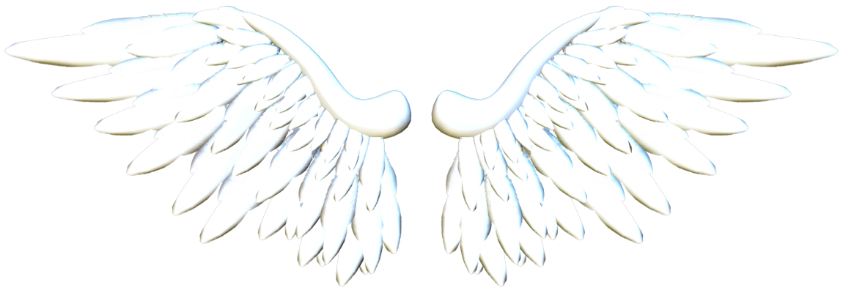 LEVELUP
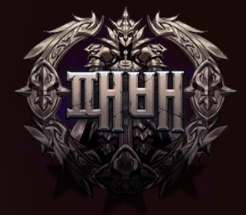 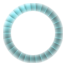 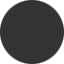 49
진행시간
열   쇠
체   력
공격력
방어력
30  >
12,345  >
12,345  >
12,345  >
40            +10
12,345      +123 
12,345      +123
12,345      +123
12345 / 23456
요일 던전 로비
DB > NameTextKey
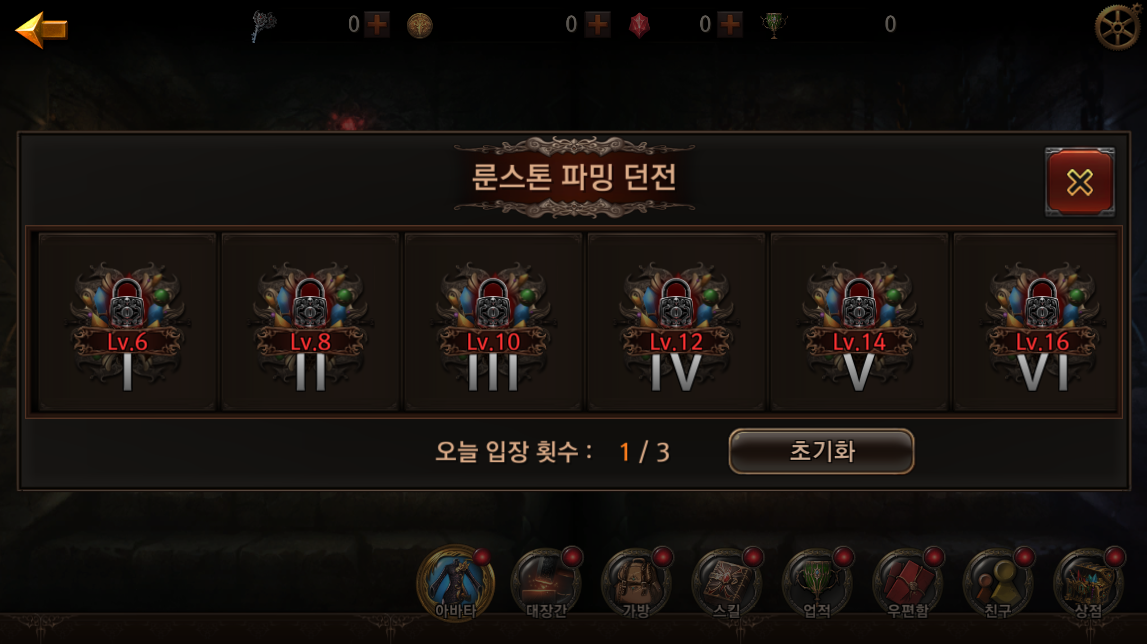 요일 던전 로비_입장 횟수 안내
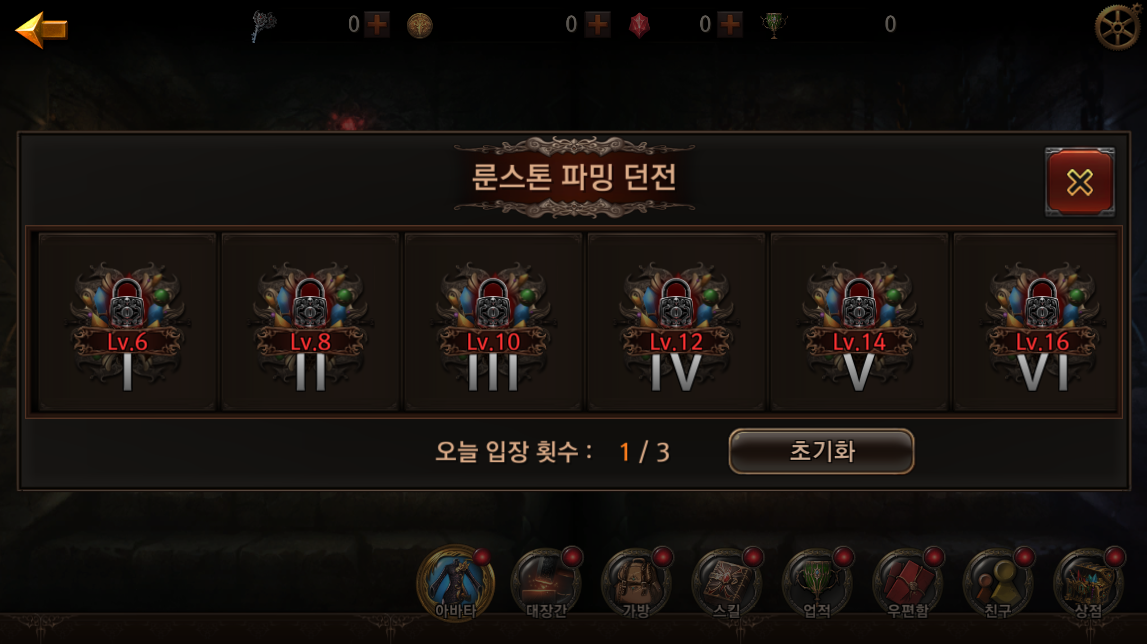 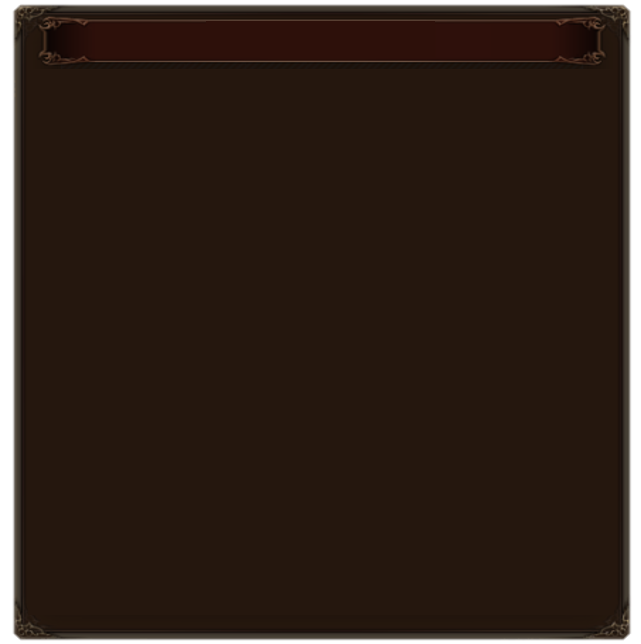 요일 던전
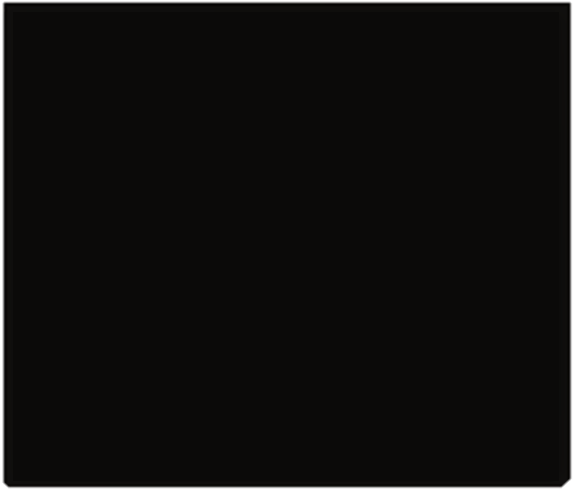 남은 입장 횟수가 없습니다.
입장 횟수를 초기화 하시겠습니까?
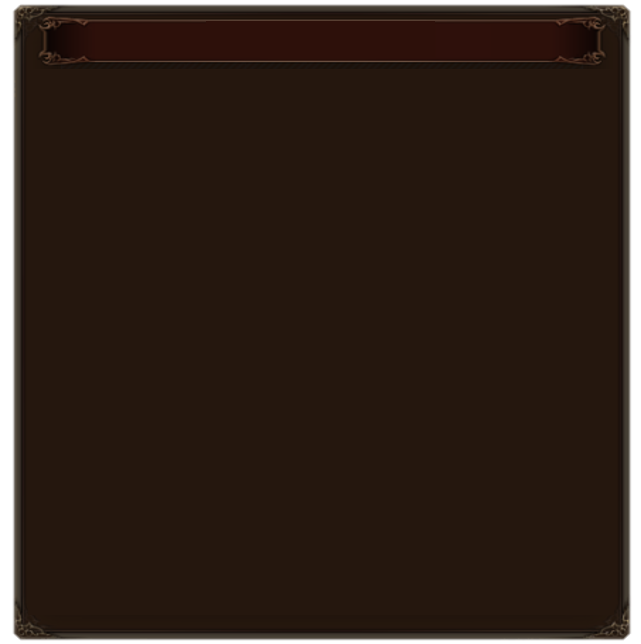 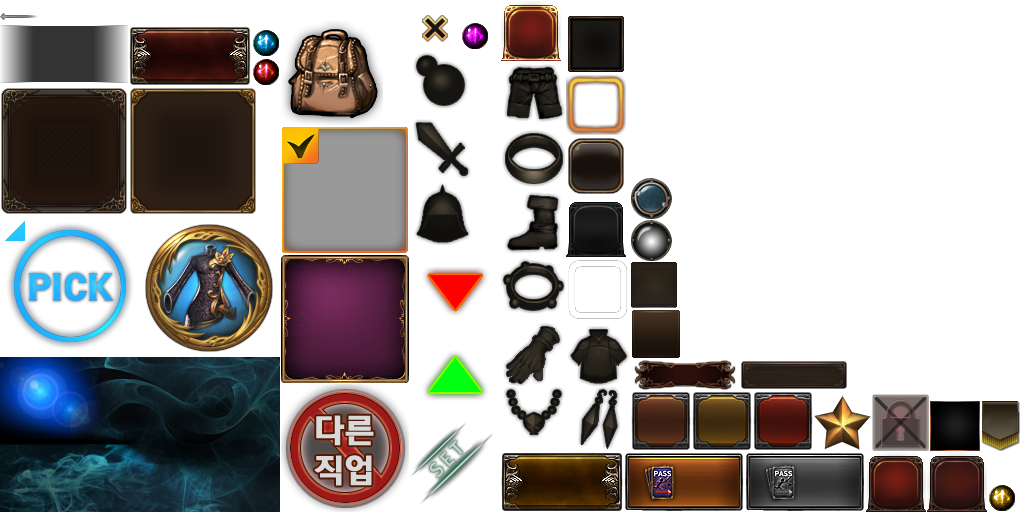 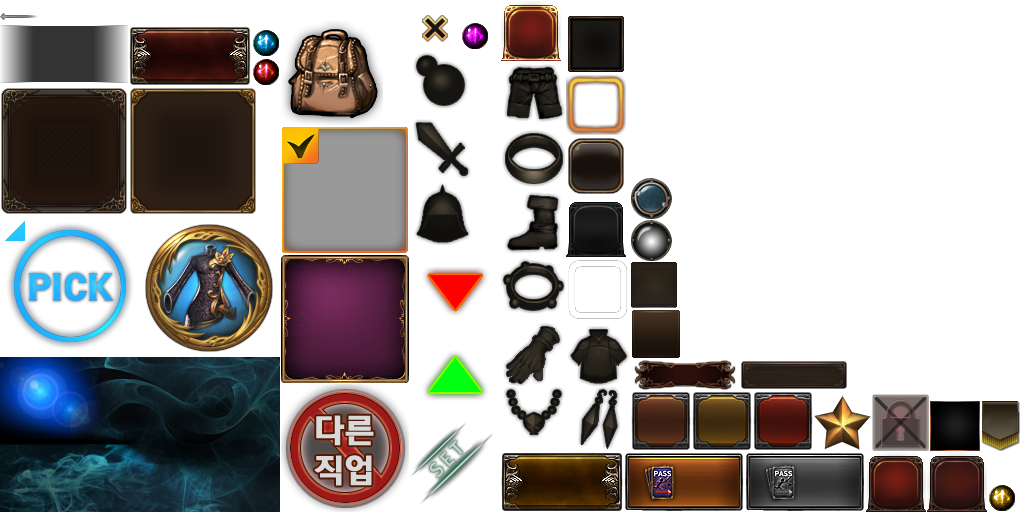 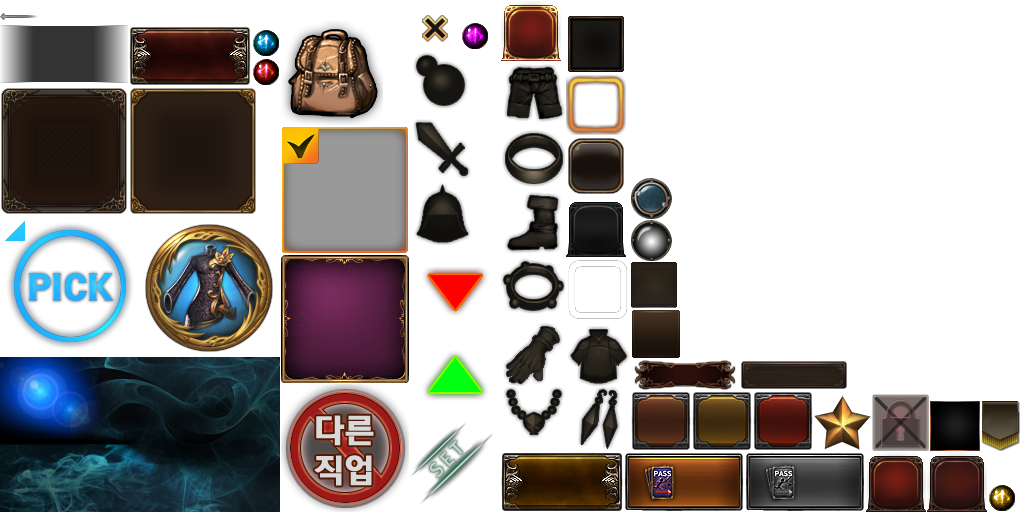 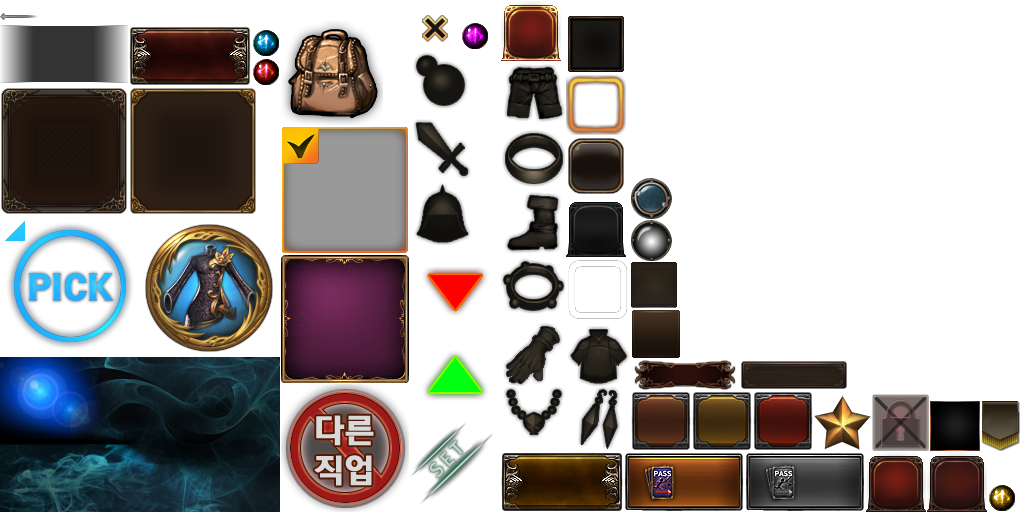 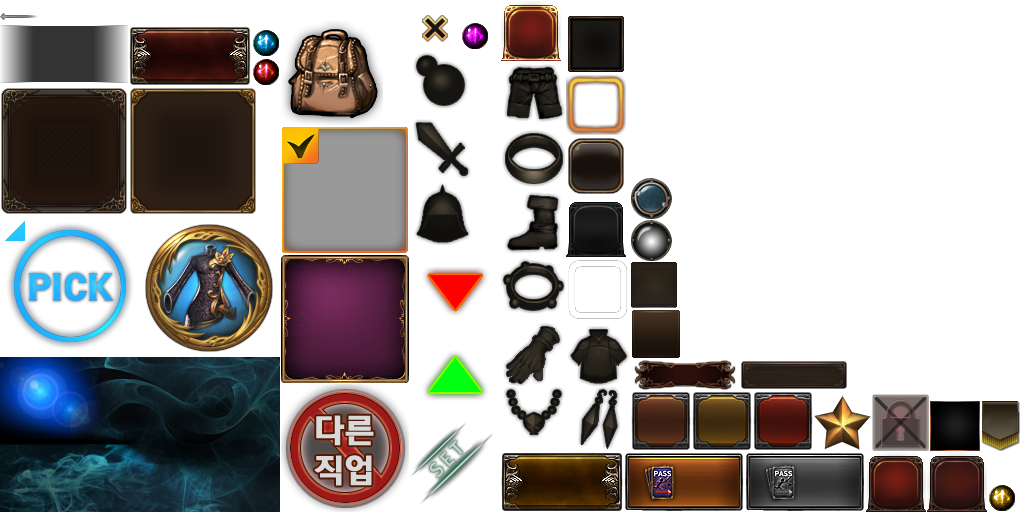 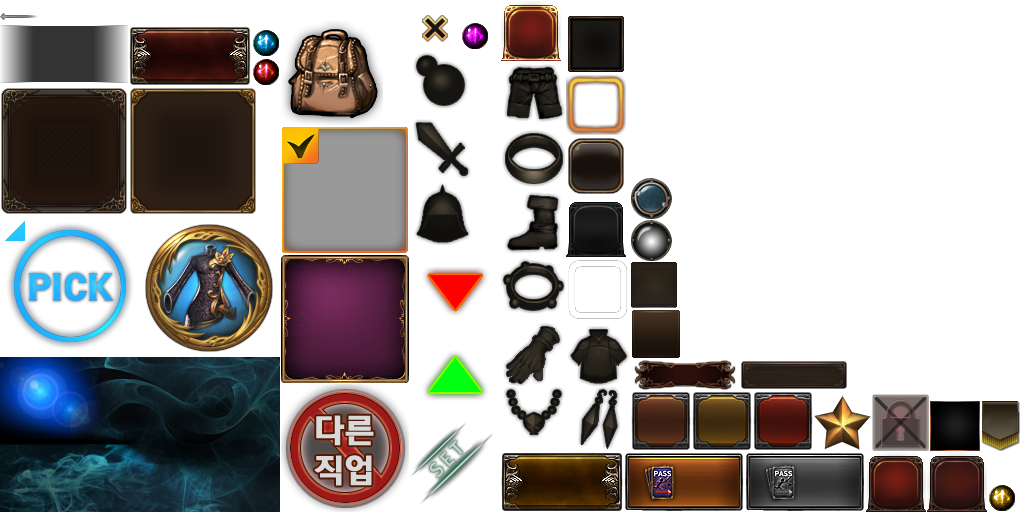 취소
초기화
요일 던전 로비_입장 횟수 초기화
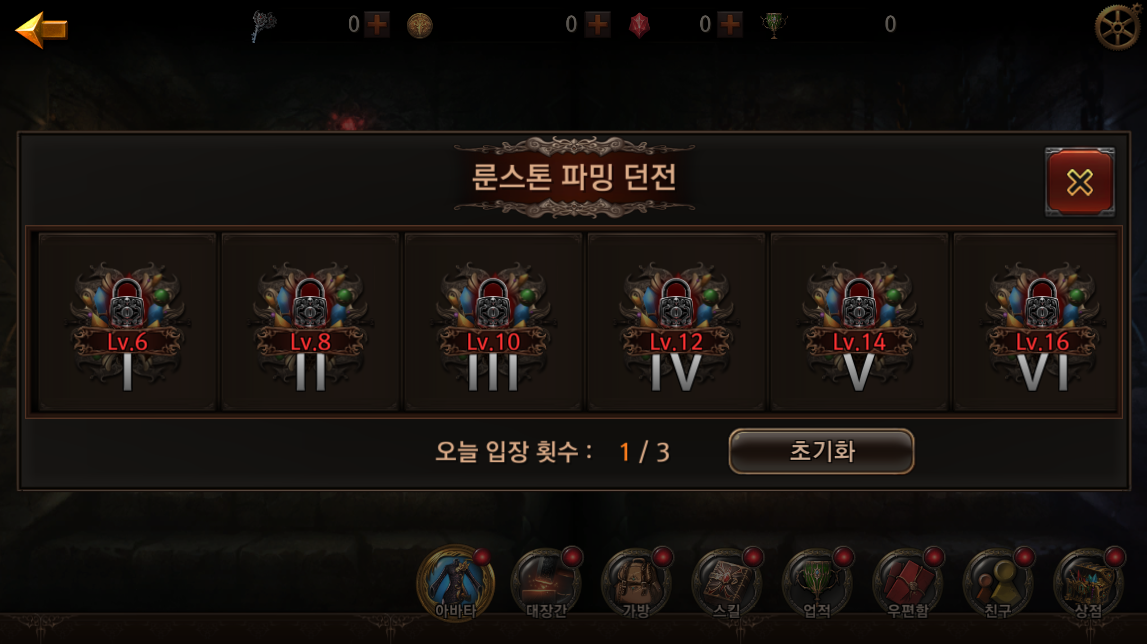 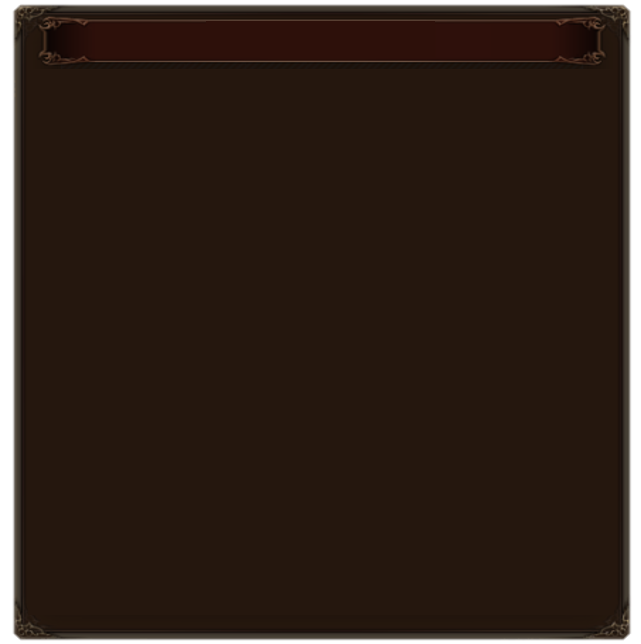 요일 던전 초기화
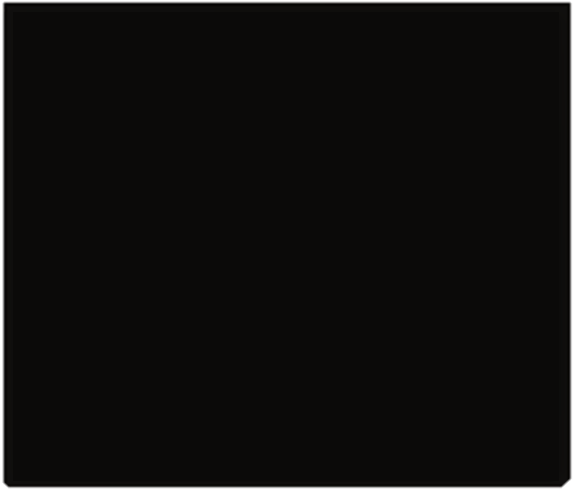 입장 횟수를 초기화 하시겠습니까?

     100 개

오늘 초기화 횟수 : 0 회
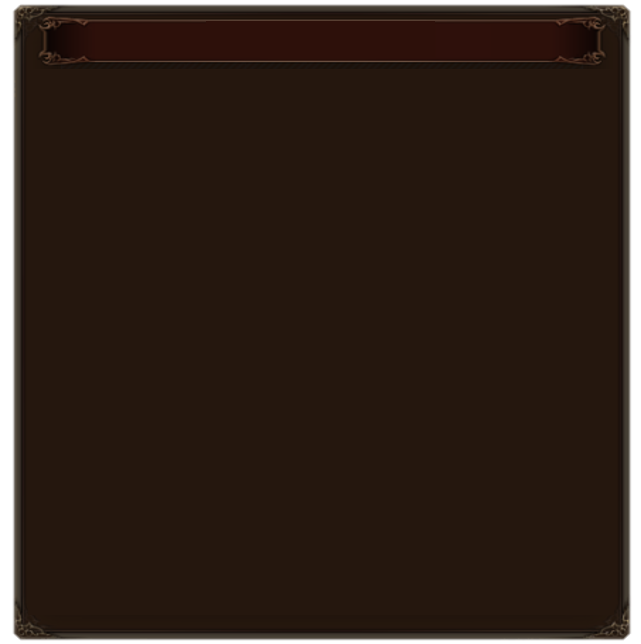 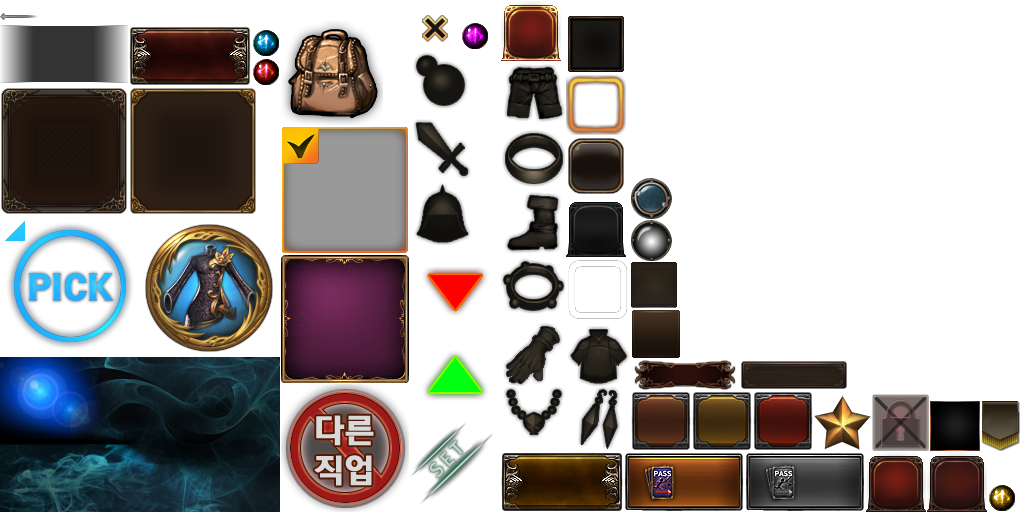 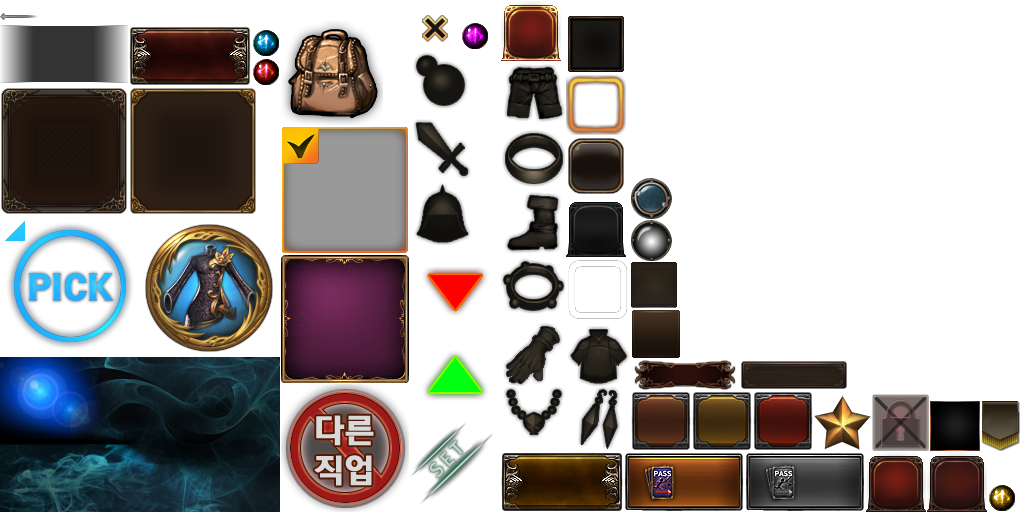 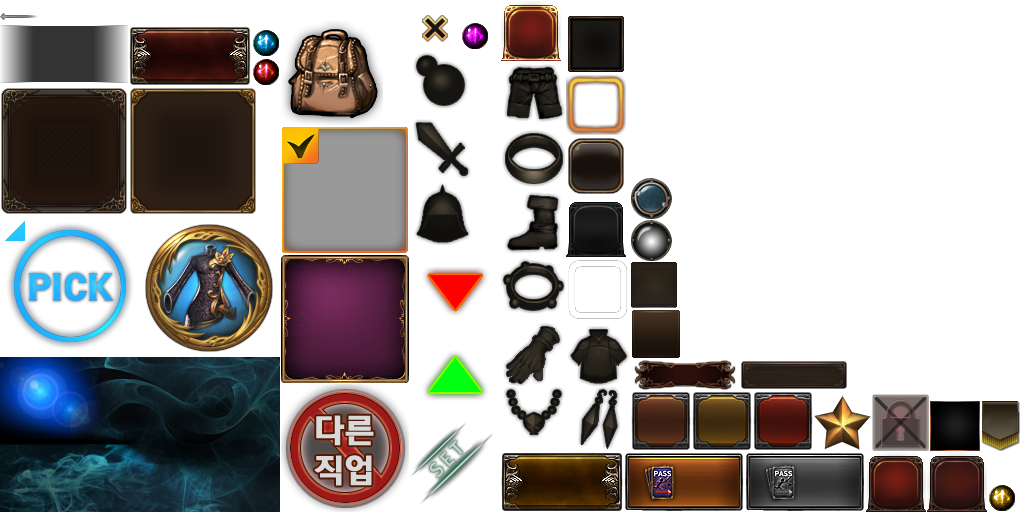 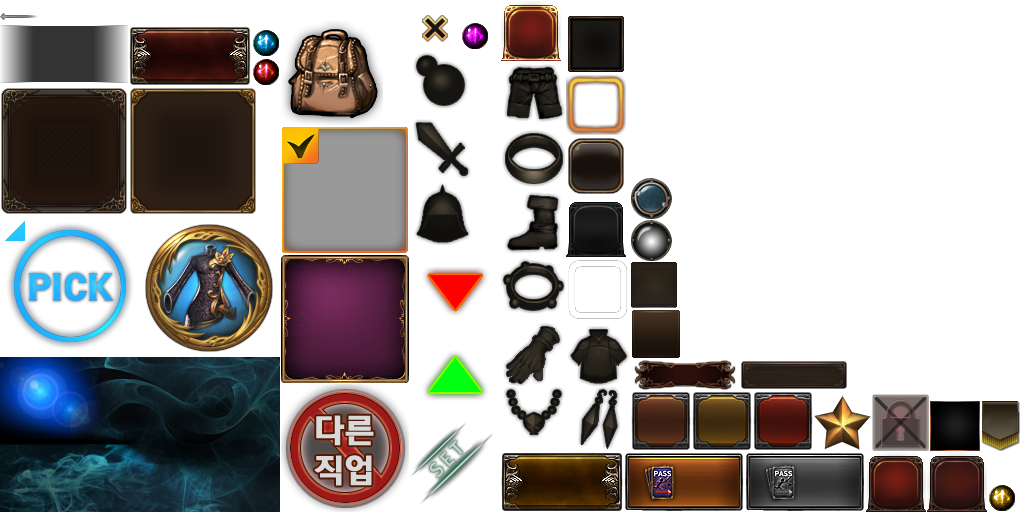 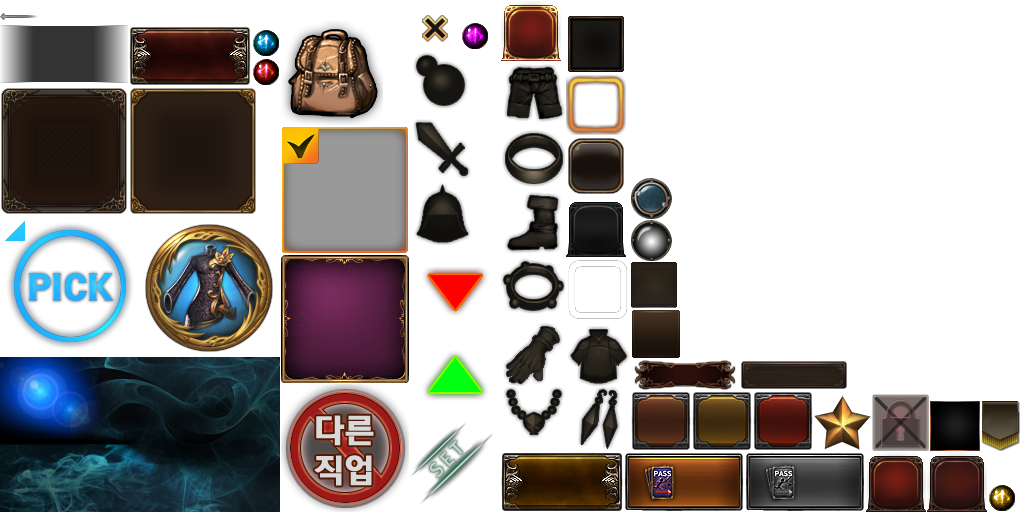 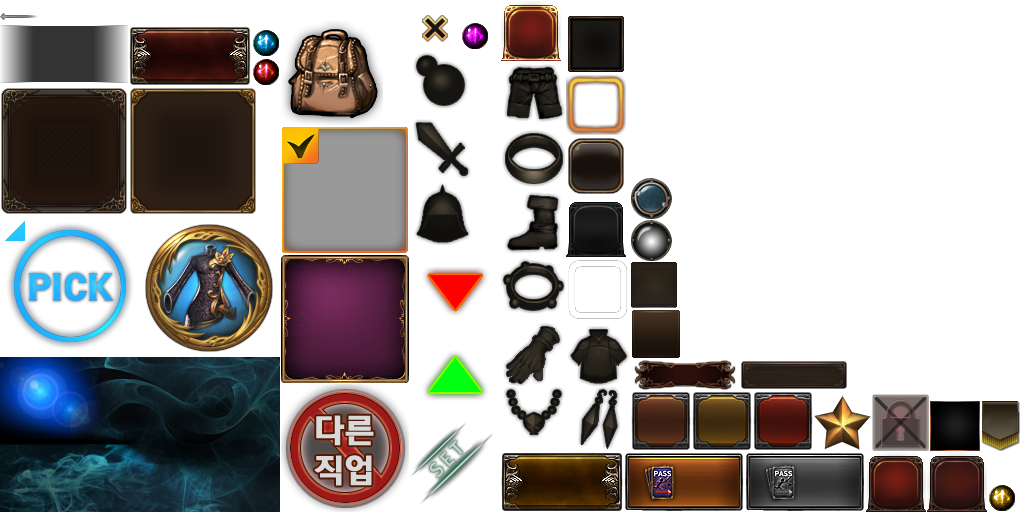 취소
초기화
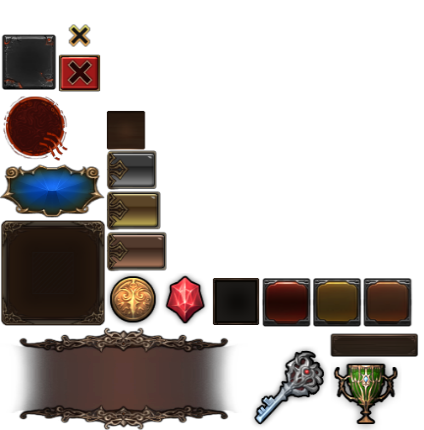 요일 던전 로비_입장 횟수 초기화_2
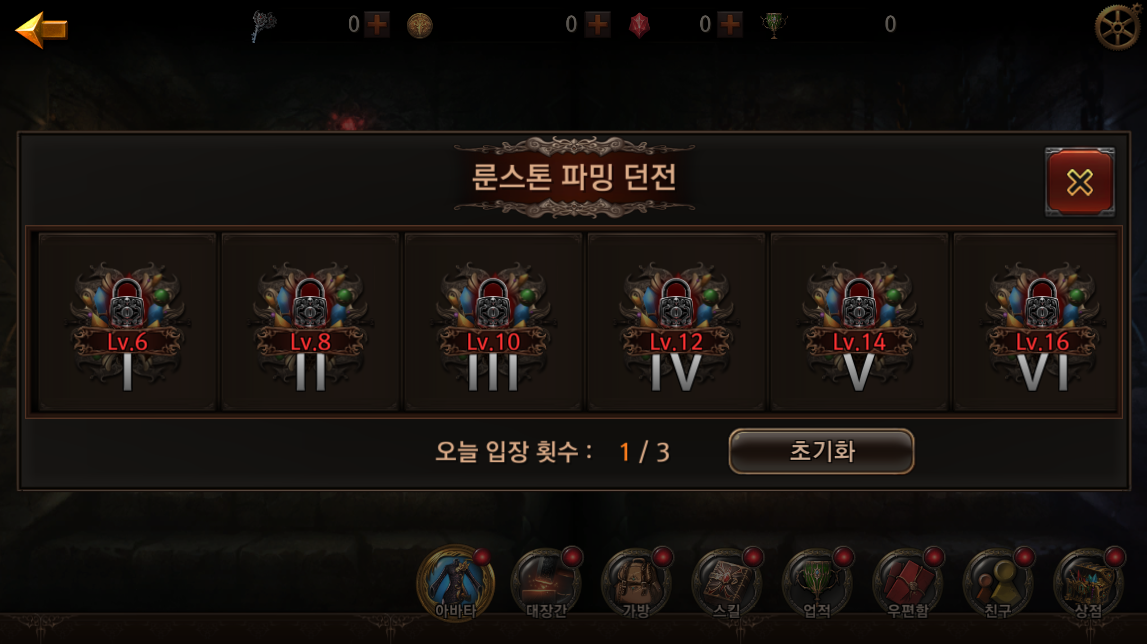 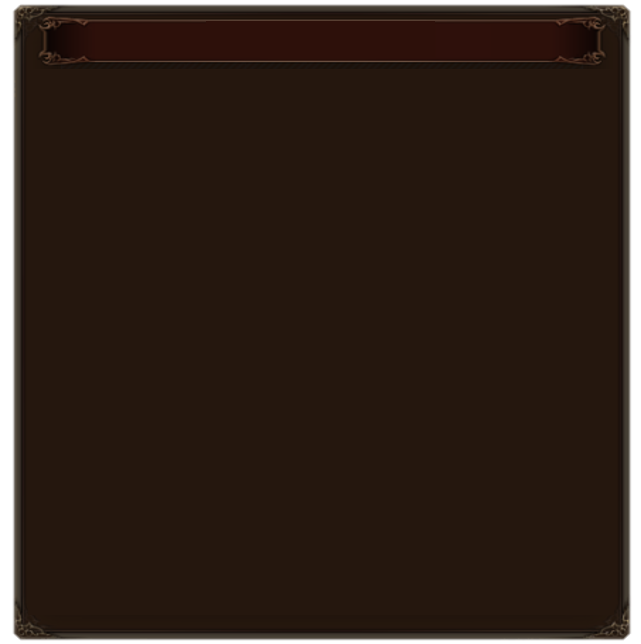 요일 던전 입장 횟수 초과
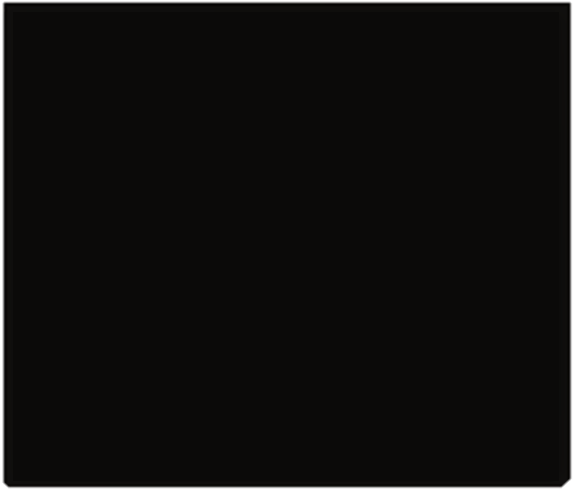 남은 입장 횟수가 없습니다.
     100개로 입장 횟수를 초기화 할 수 있습니다.
초기화 하시겠습니까?
오늘 초기화 횟수 : 0 회
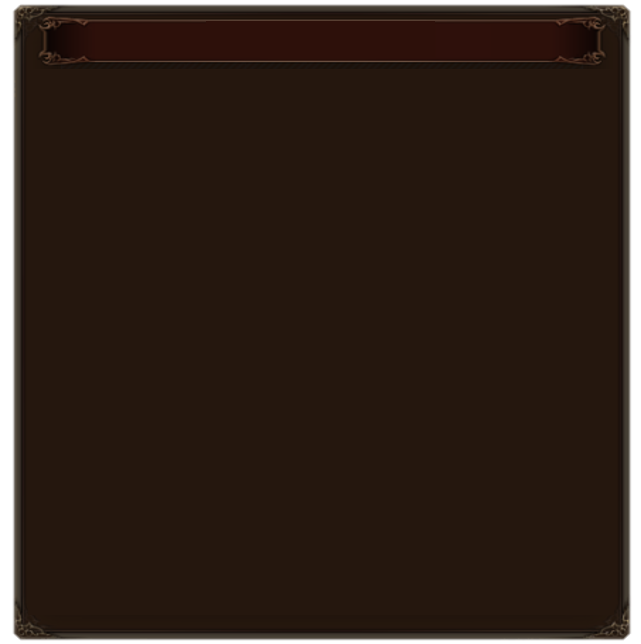 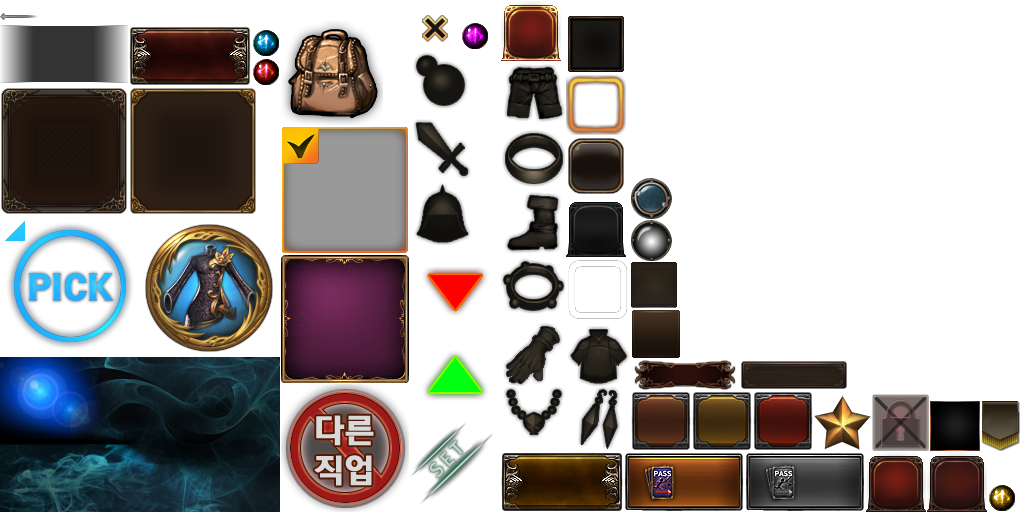 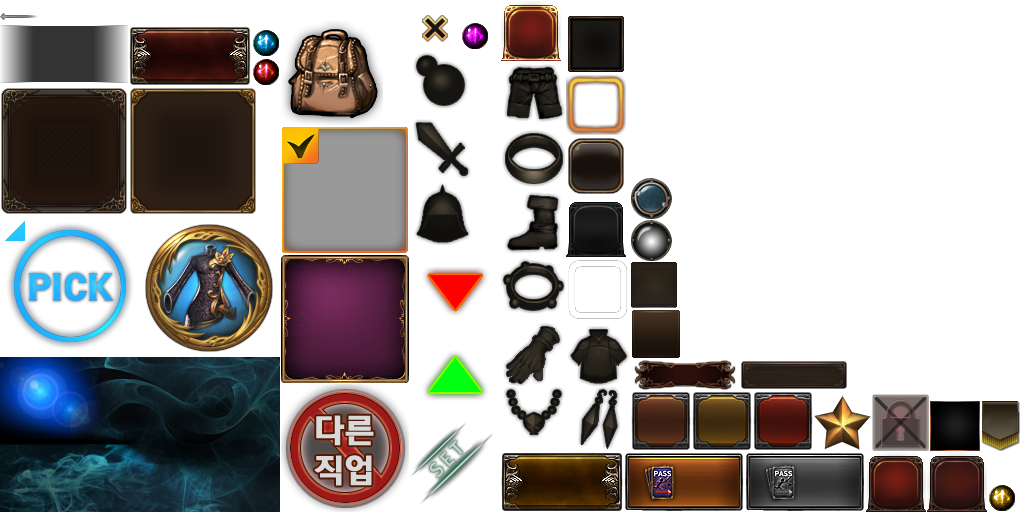 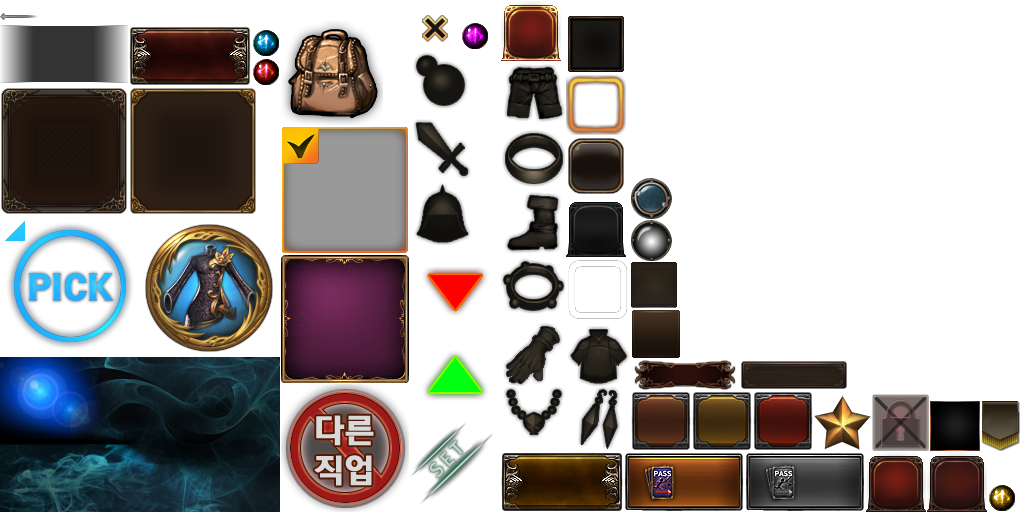 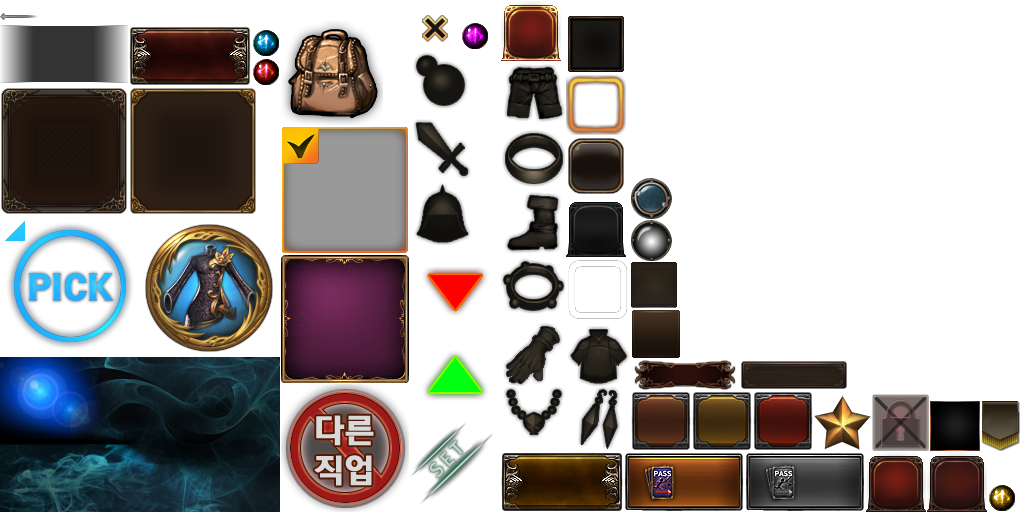 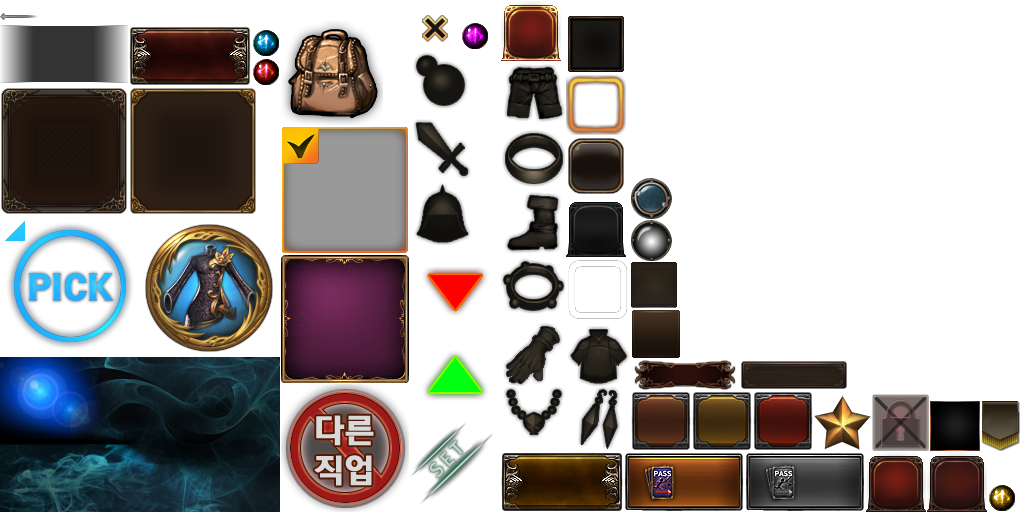 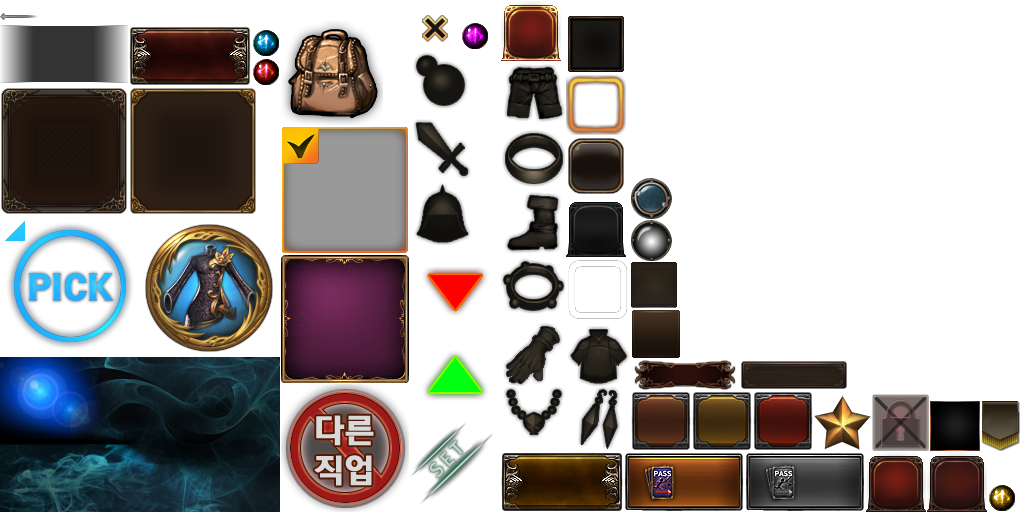 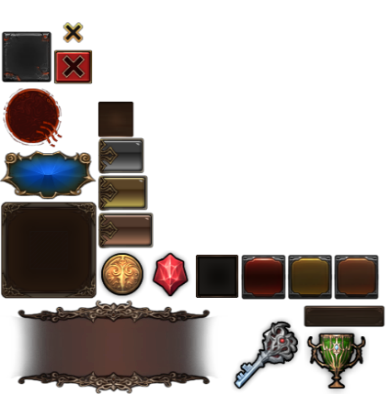 취소
초기화       100
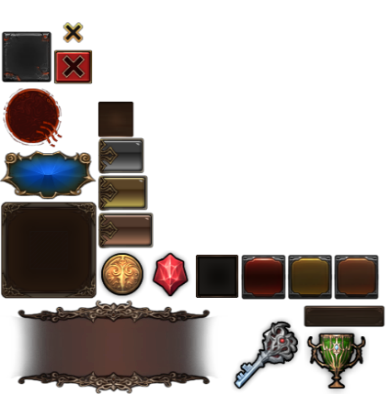 요일 던전 시작 연출
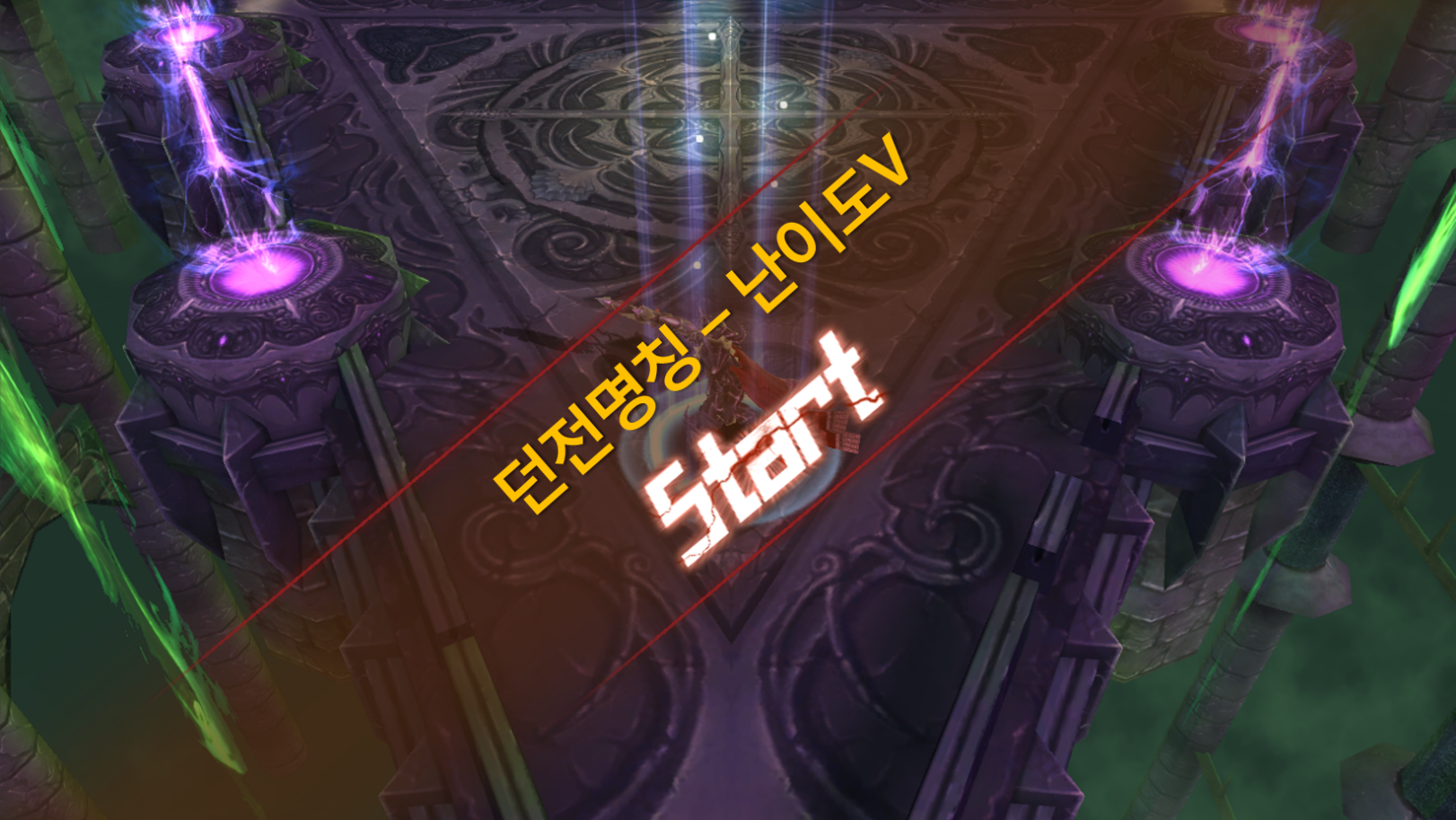 요일 던전 HUD
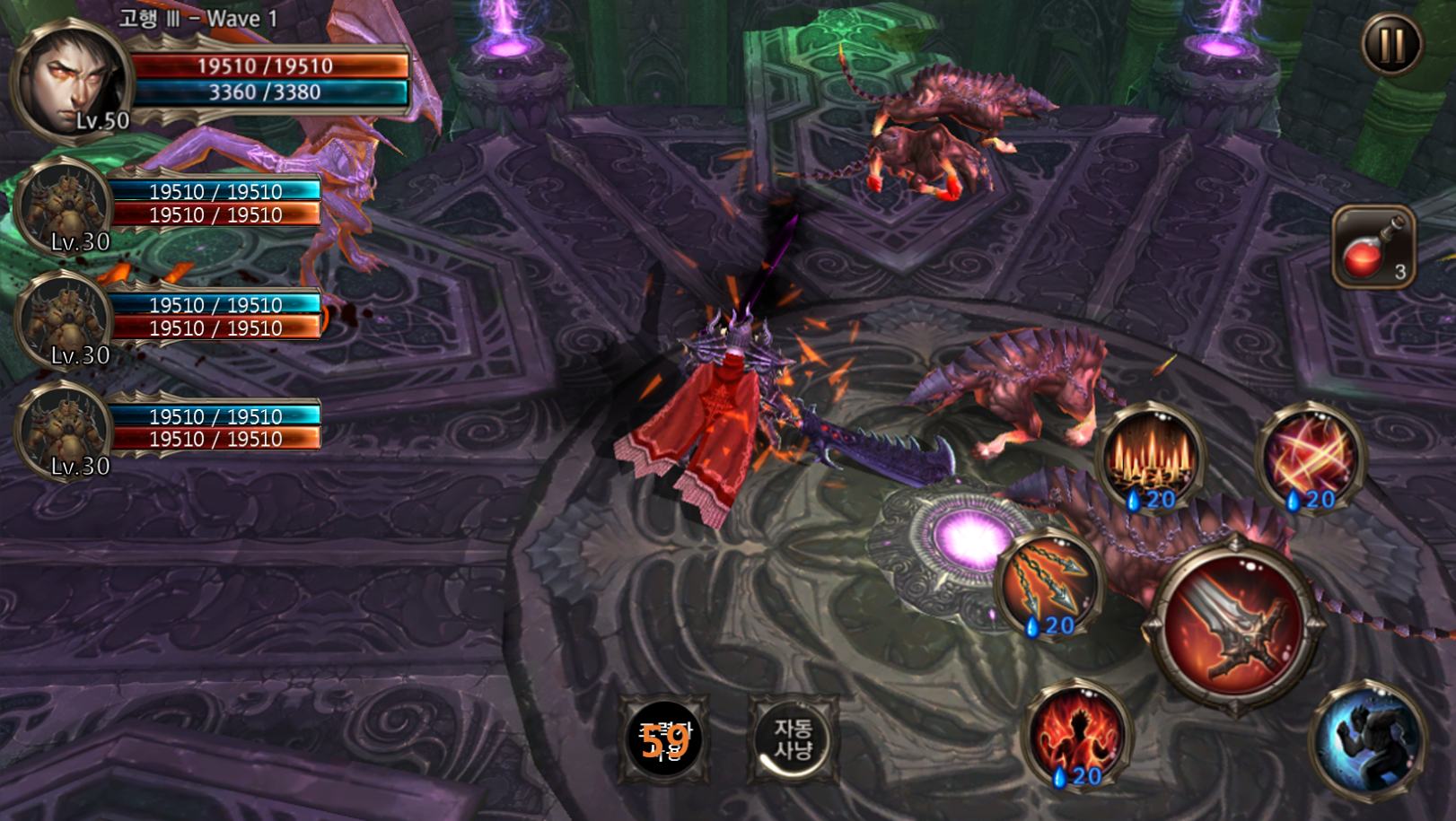 요일 던전 보스 몬스터 등장 연출
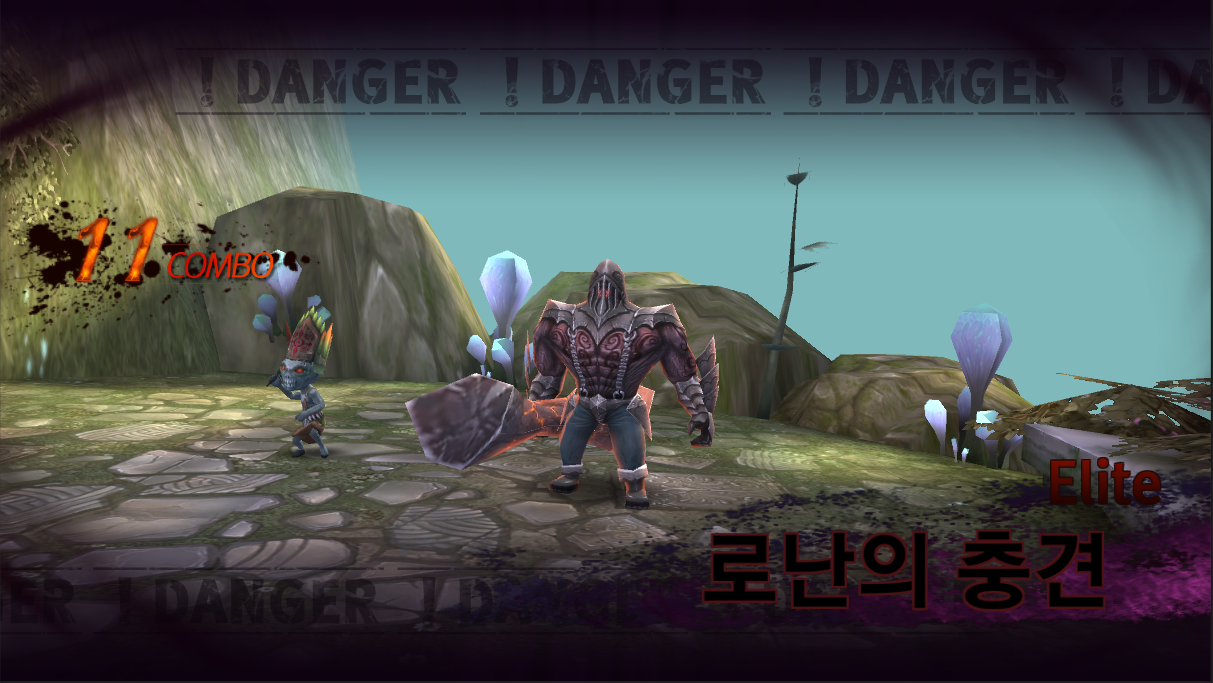 요일 던전 실패
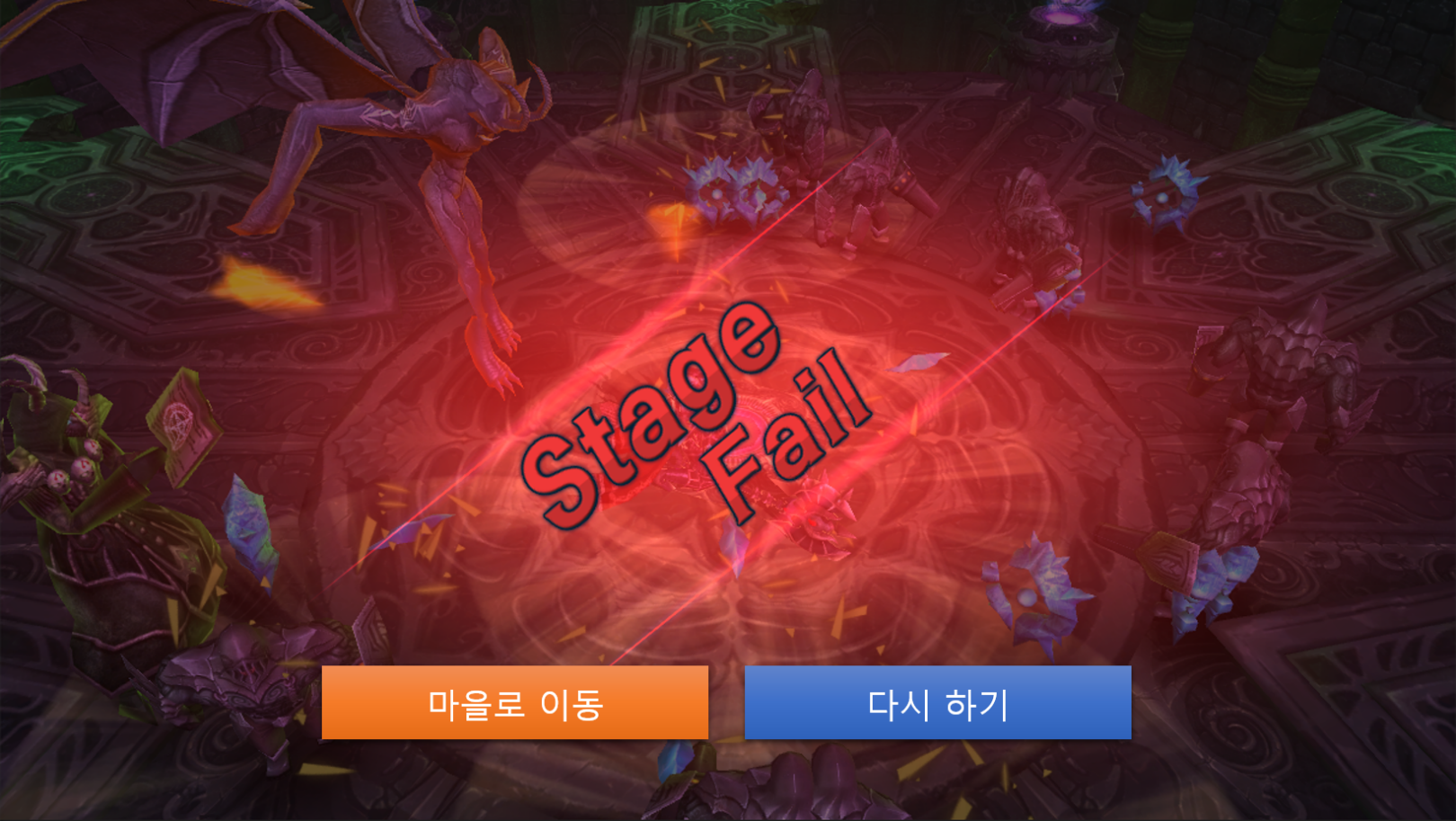 요일 던전 결과
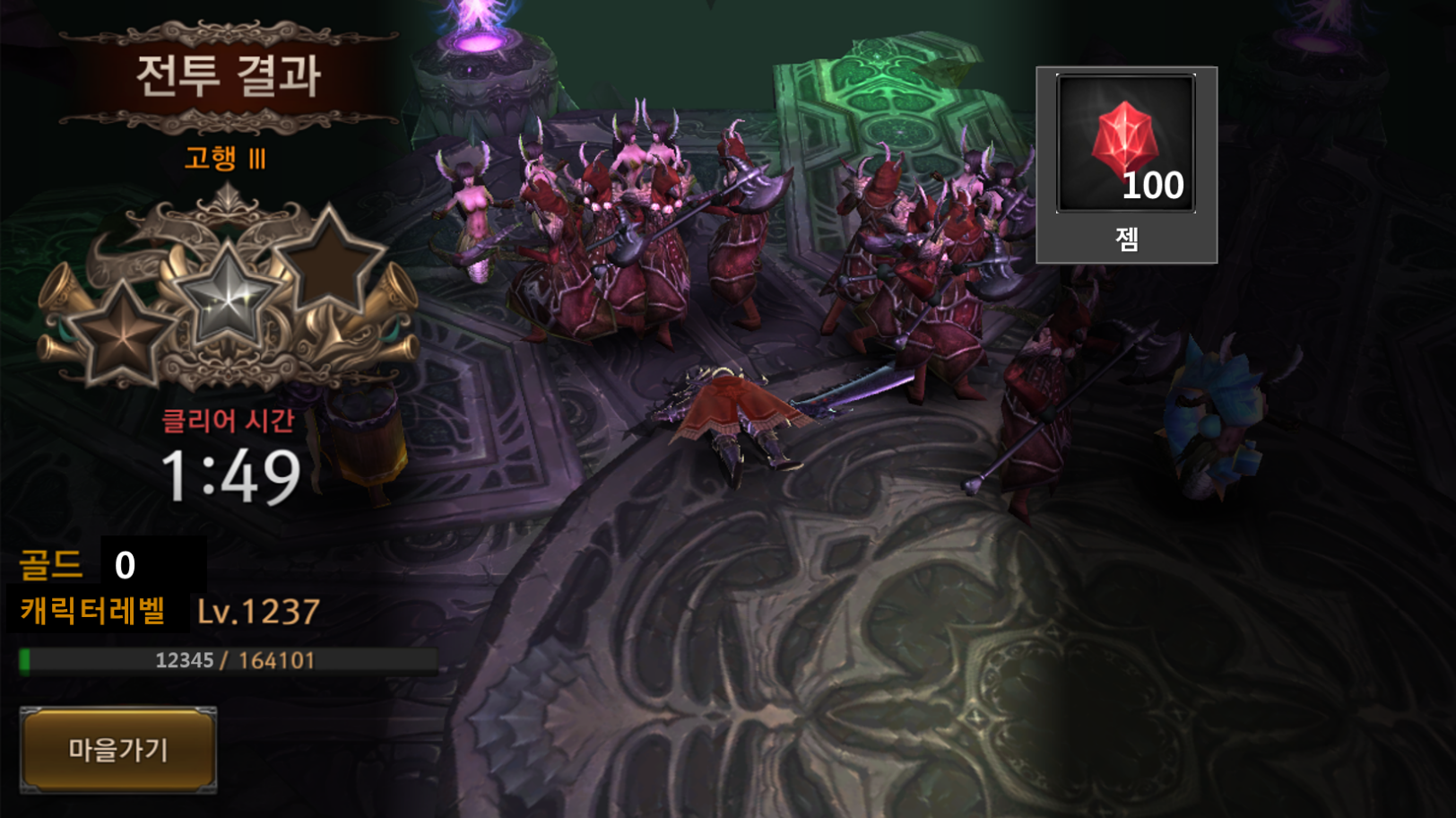 균열 던전 로비
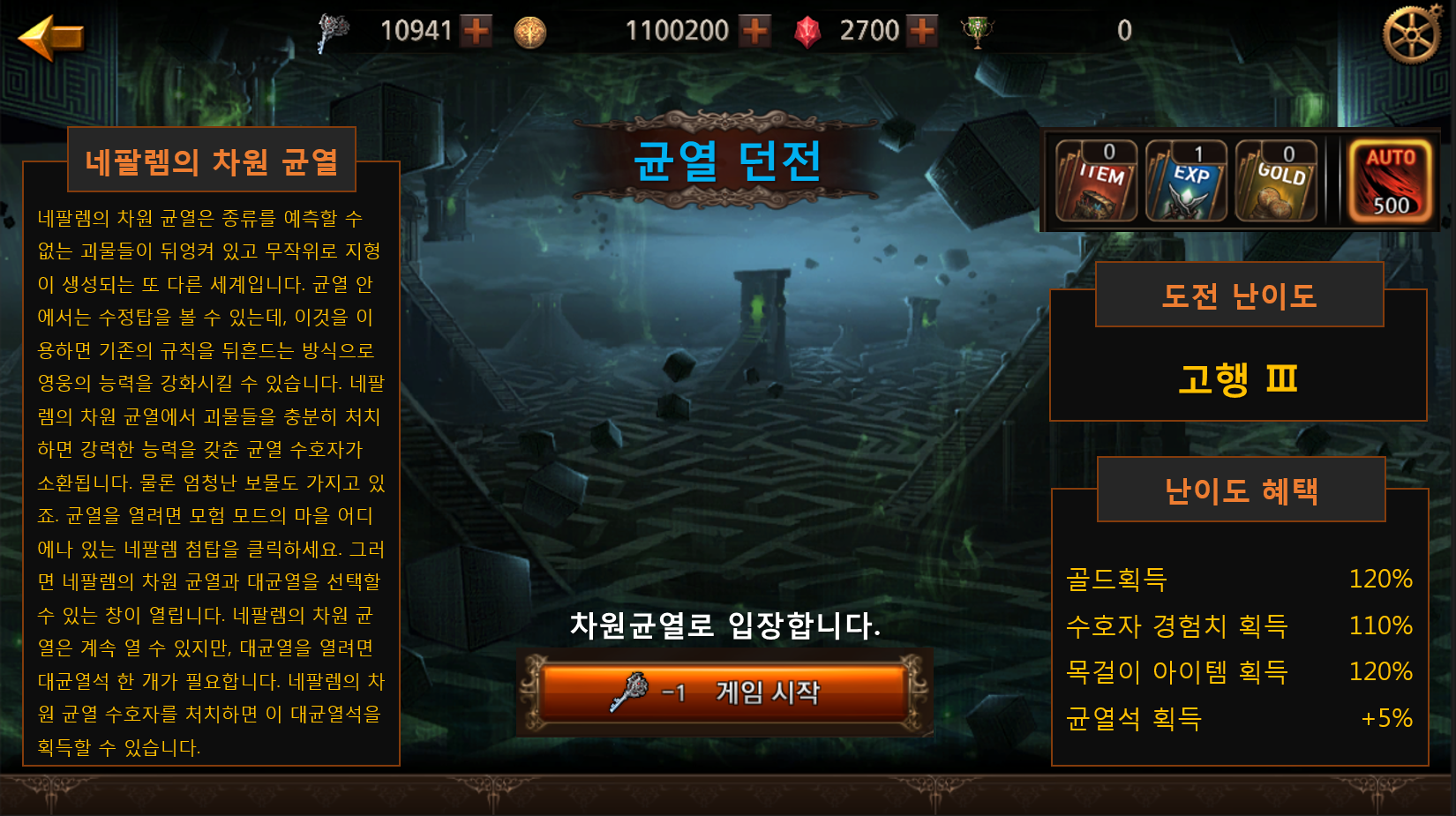 균열 던전 시작 연출
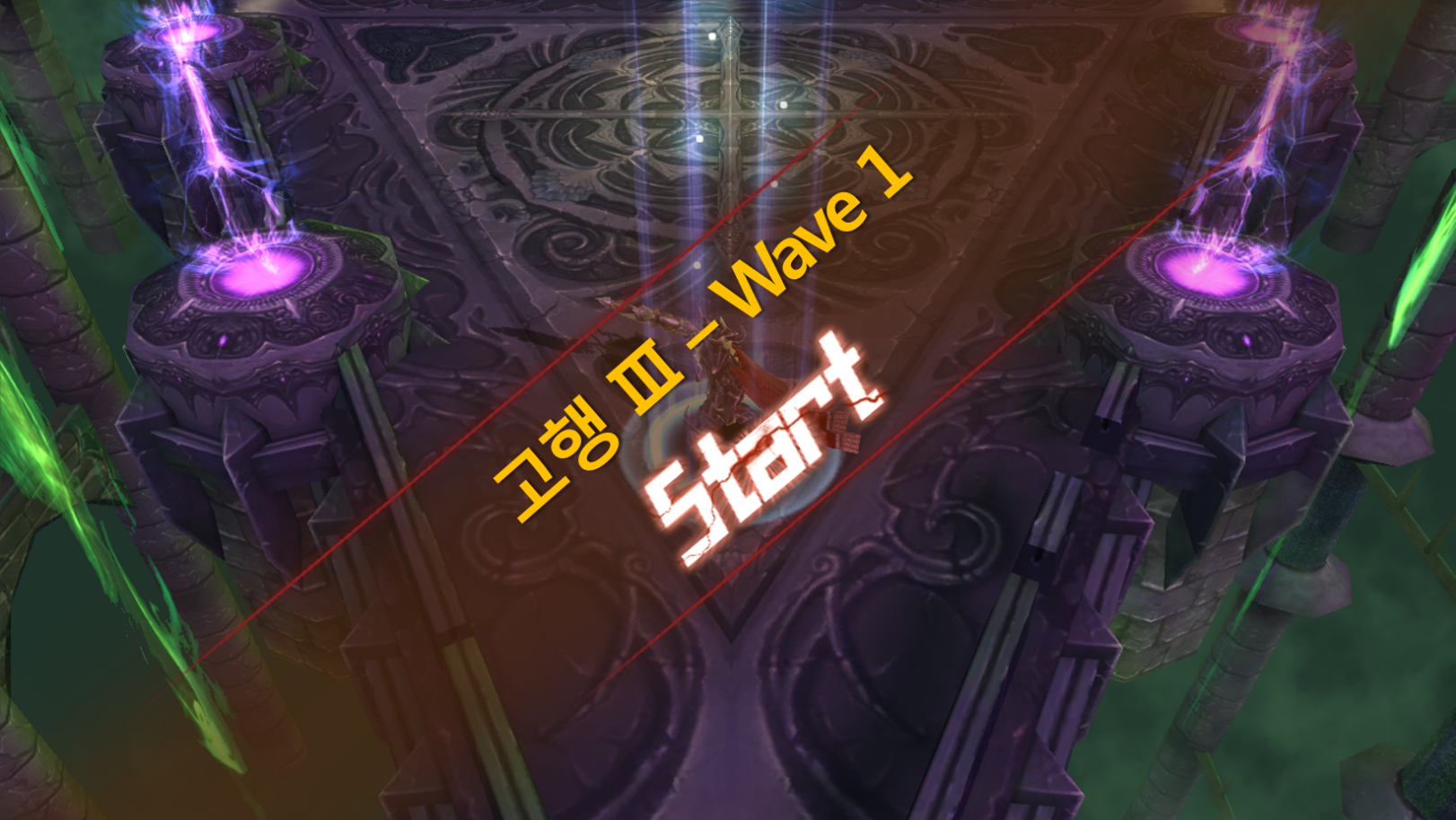 균열 던전 HUD
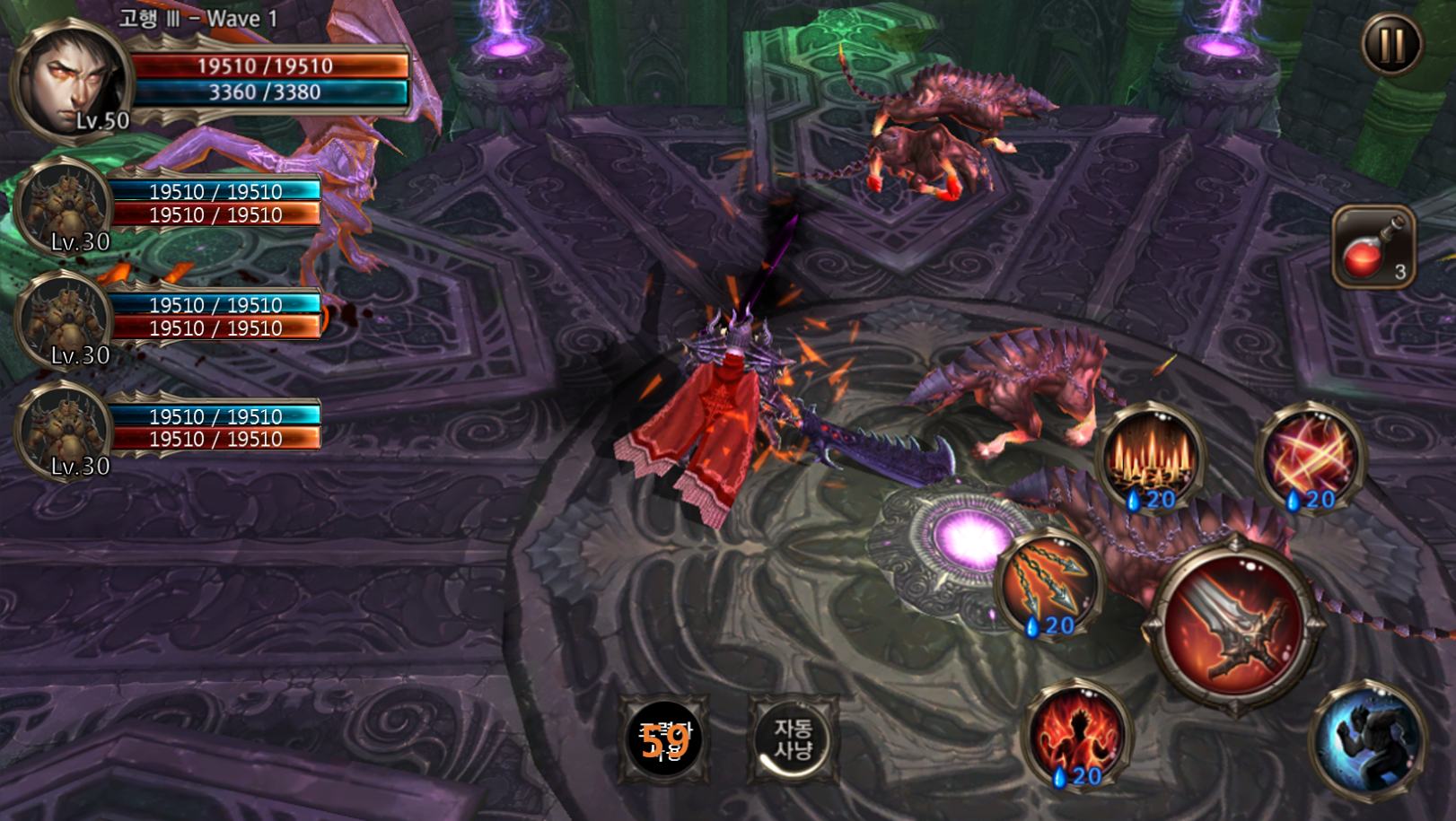 균열 던전 보스 몬스터 등장 연출
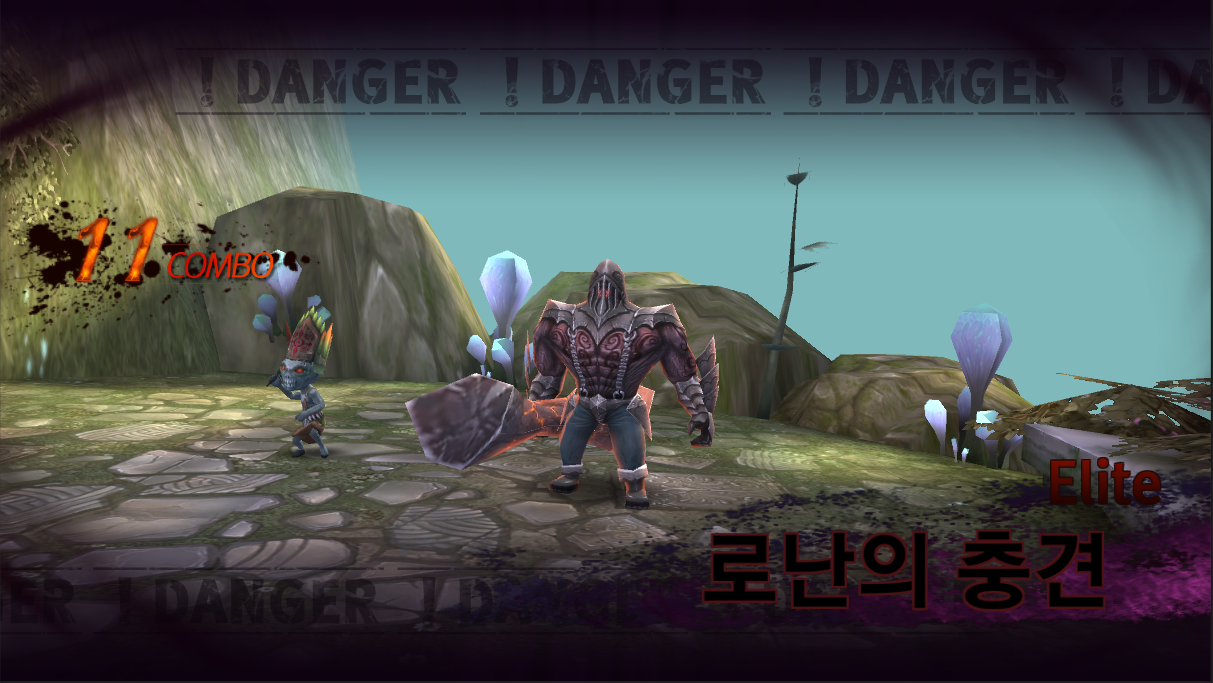 균열 던전 실패
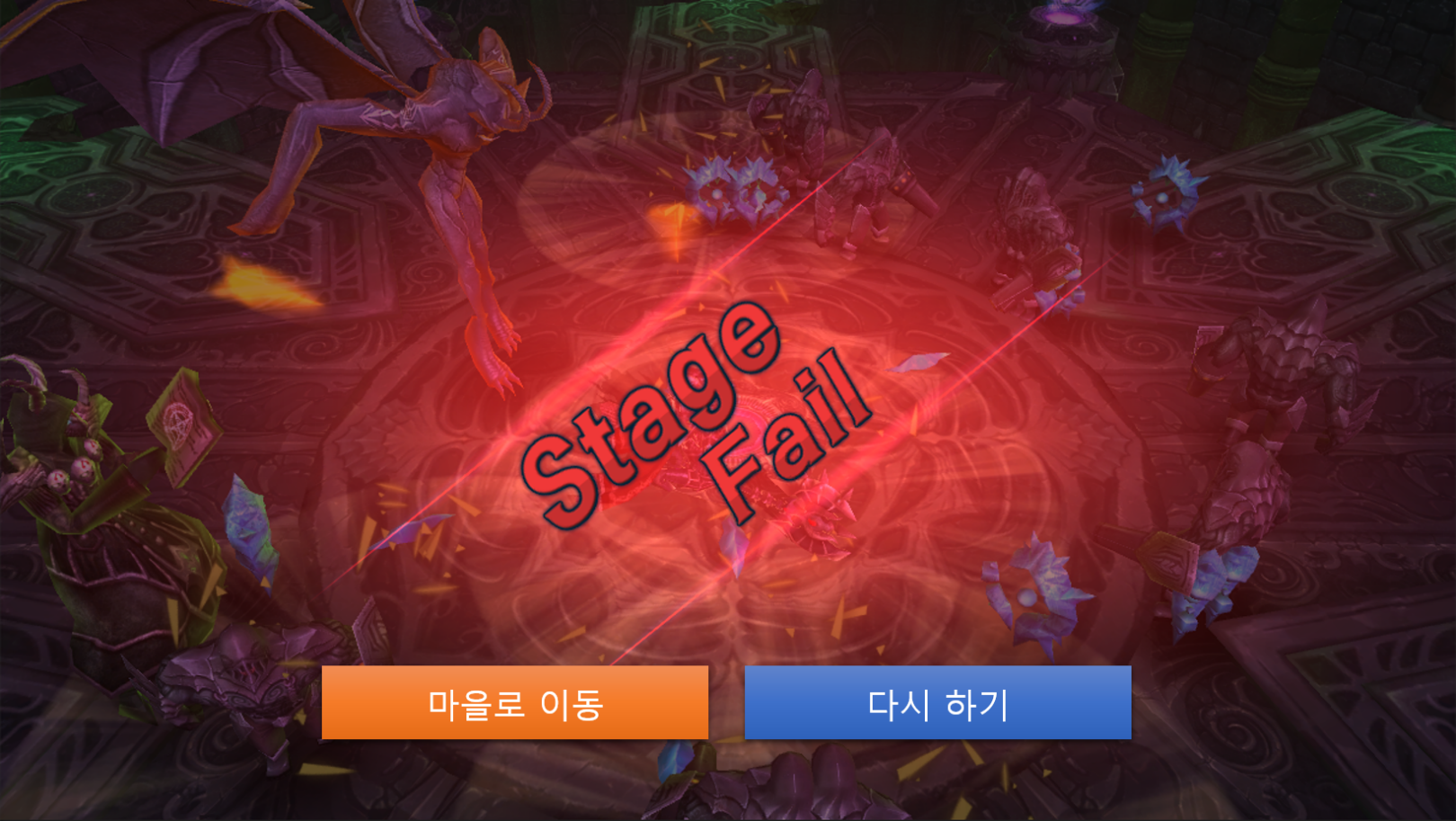 균열 던전 결과
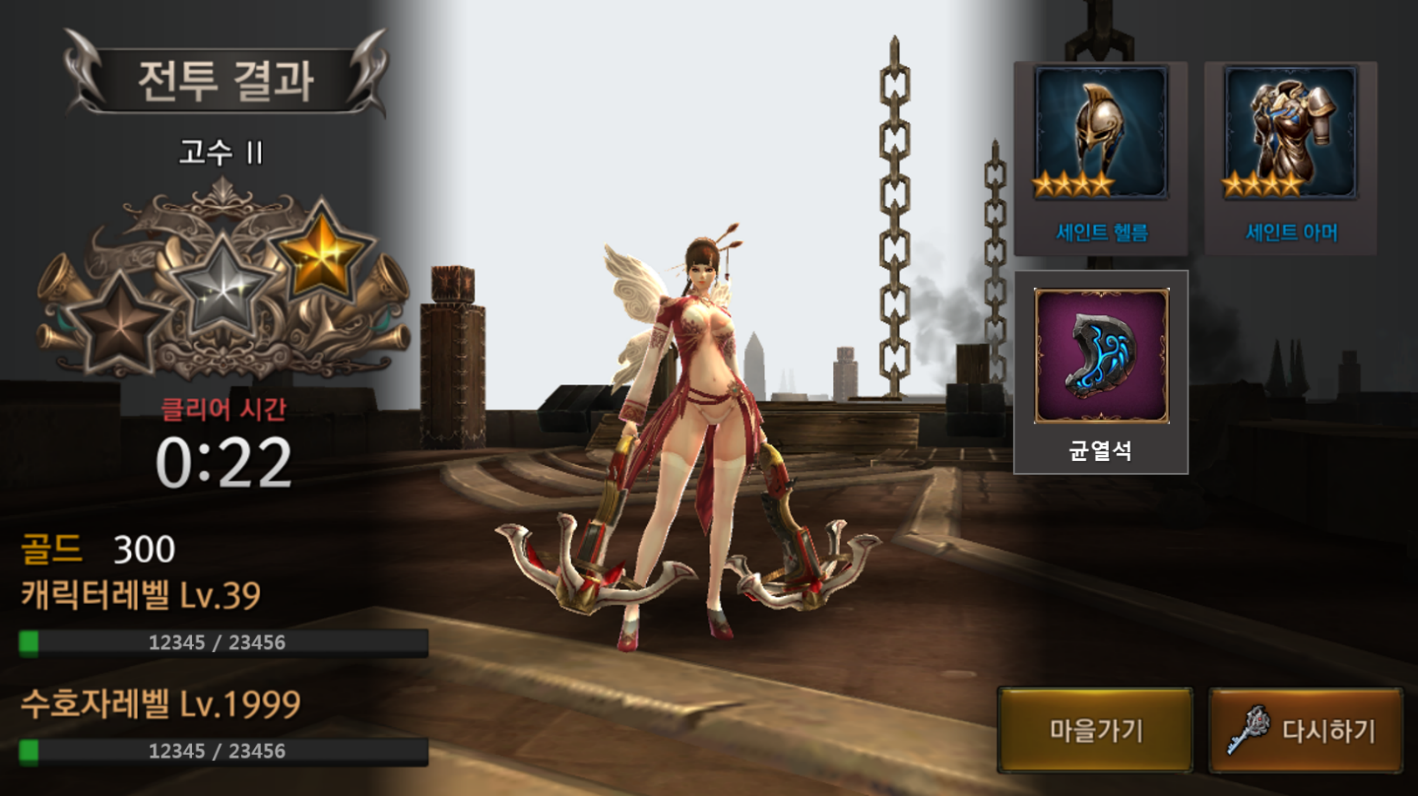 초월 던전 로비
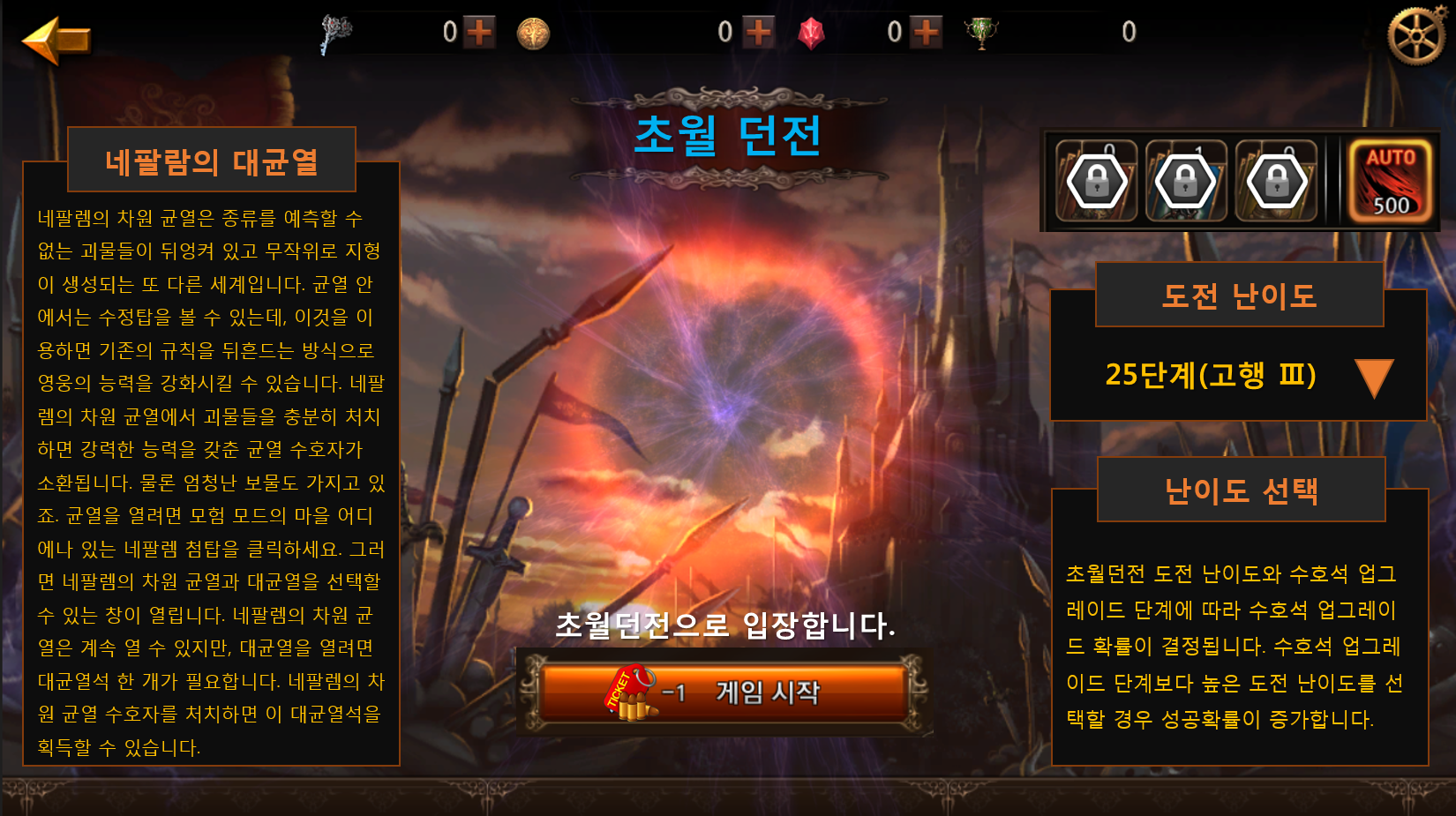 초월 던전 로비_도전 난이도 설정
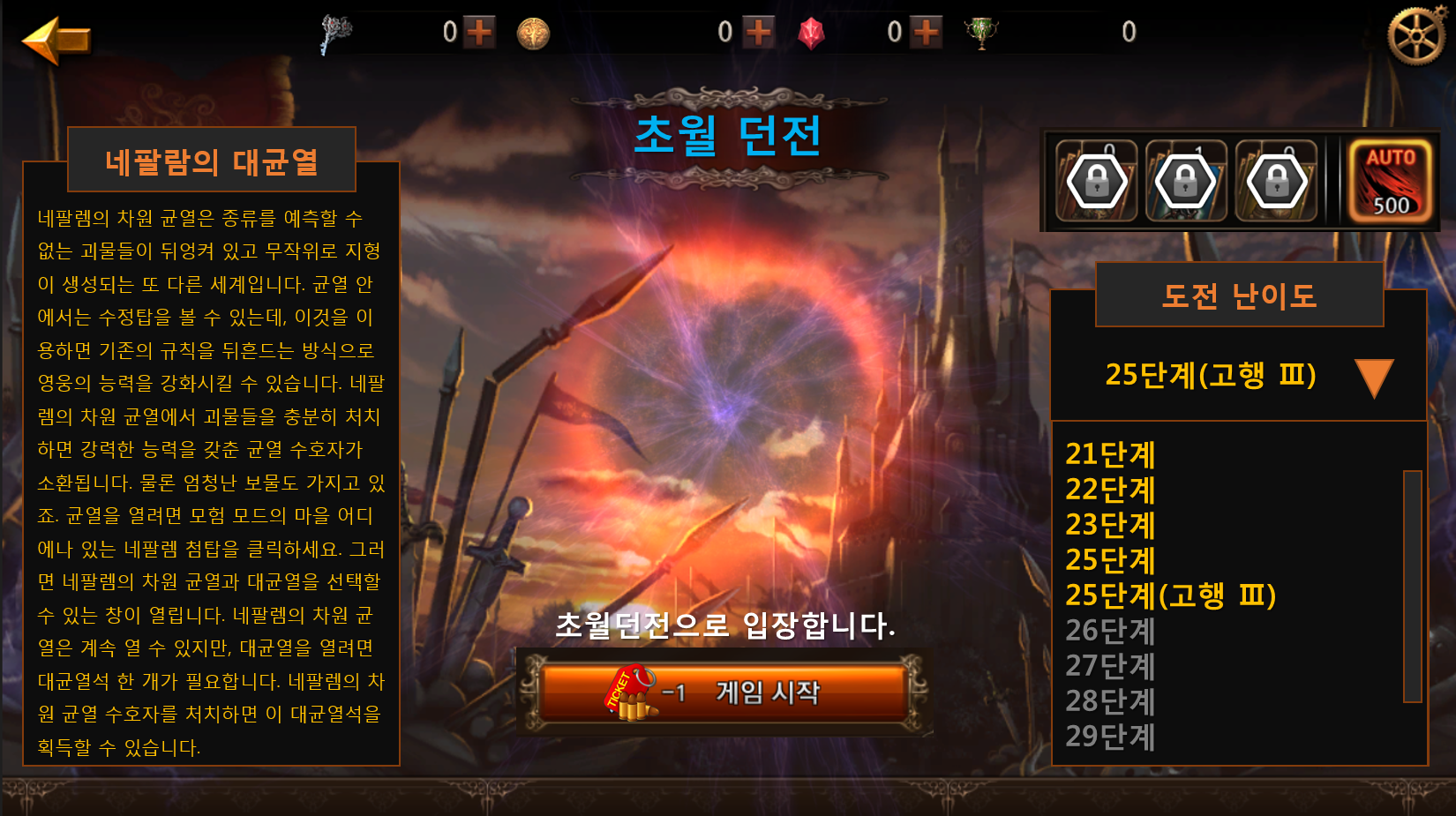 초월 던전 시작 연출
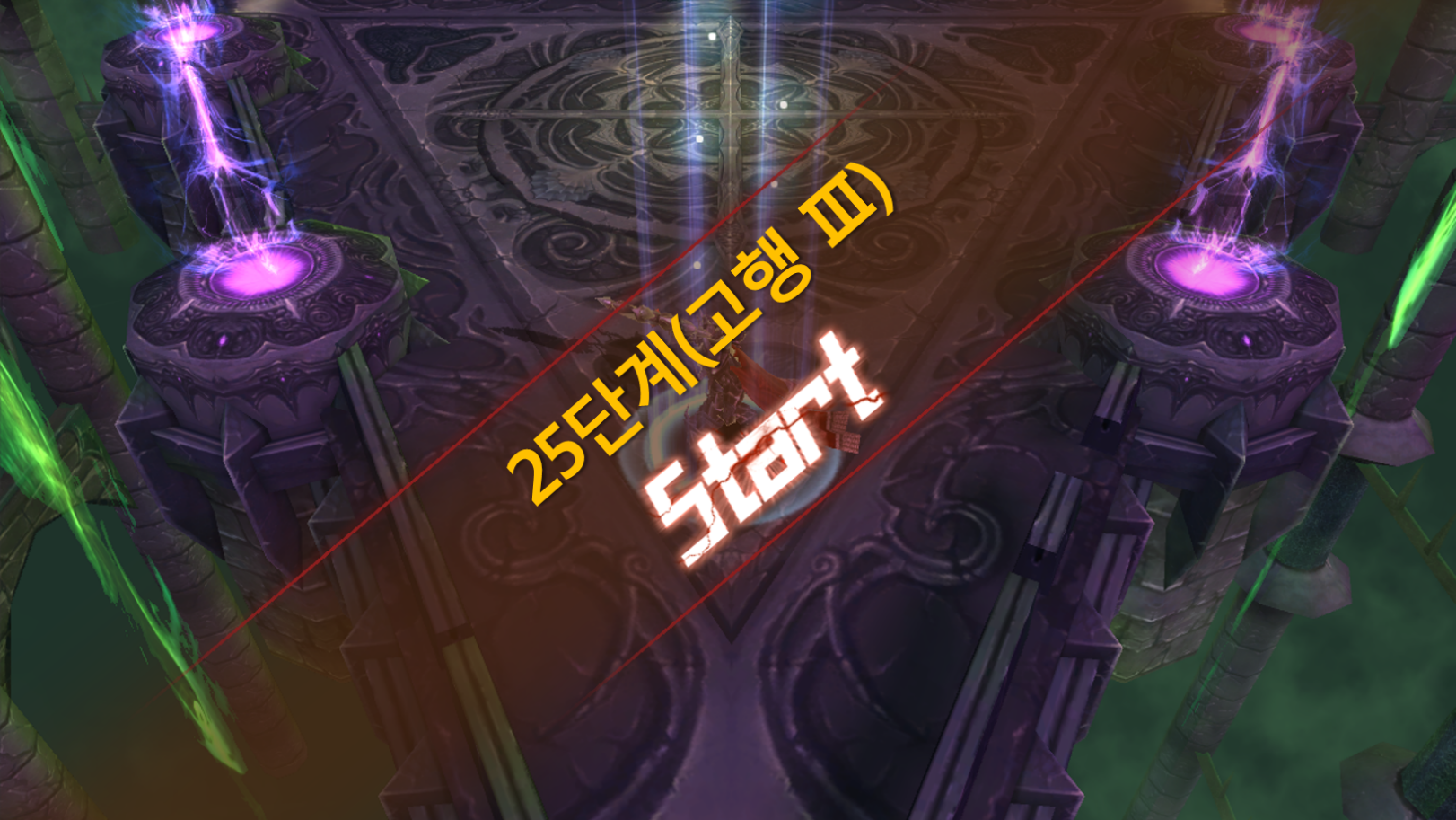 초월 던전 HUD
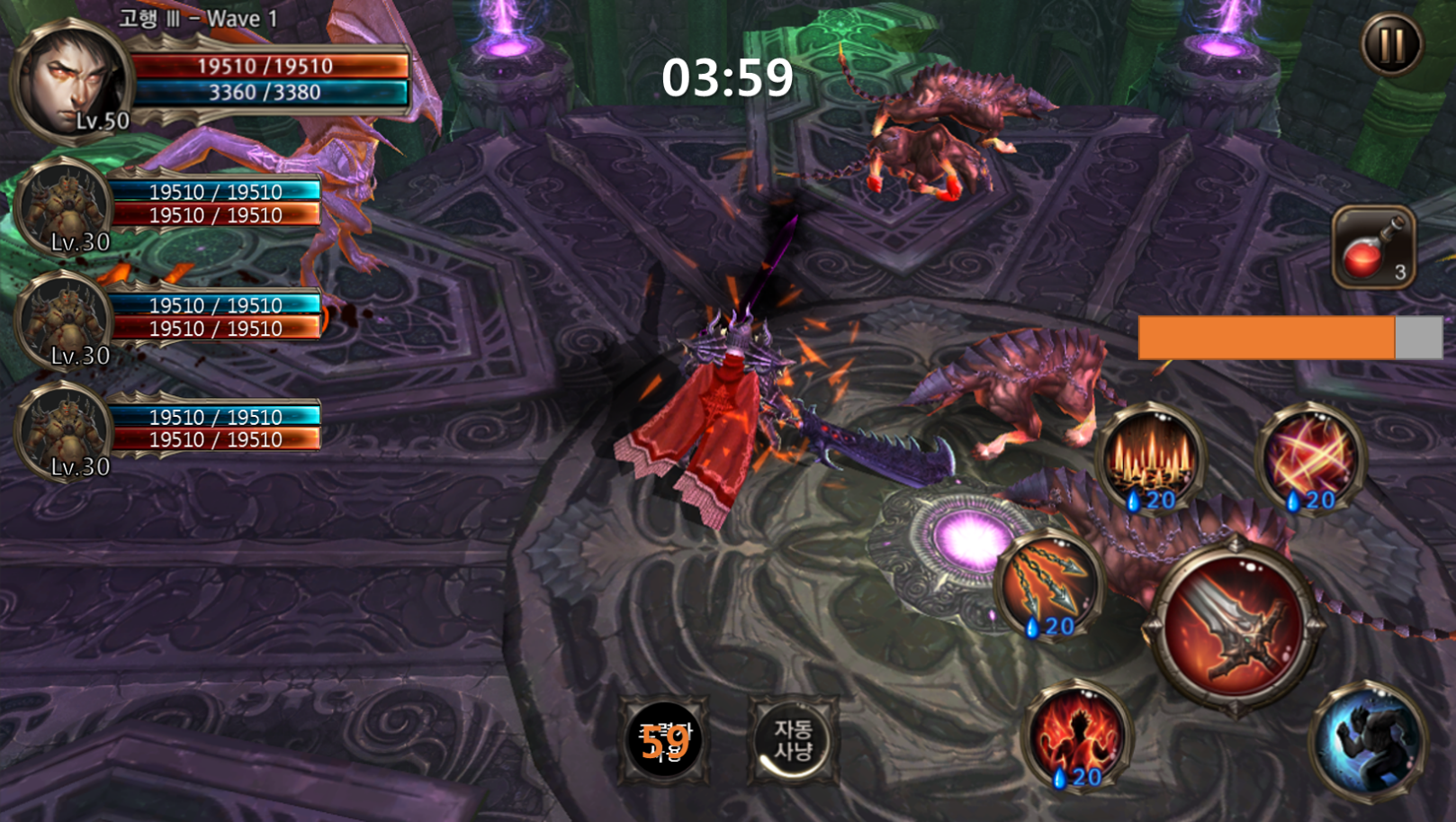 초월 던전 보스 몬스터 등장 연출
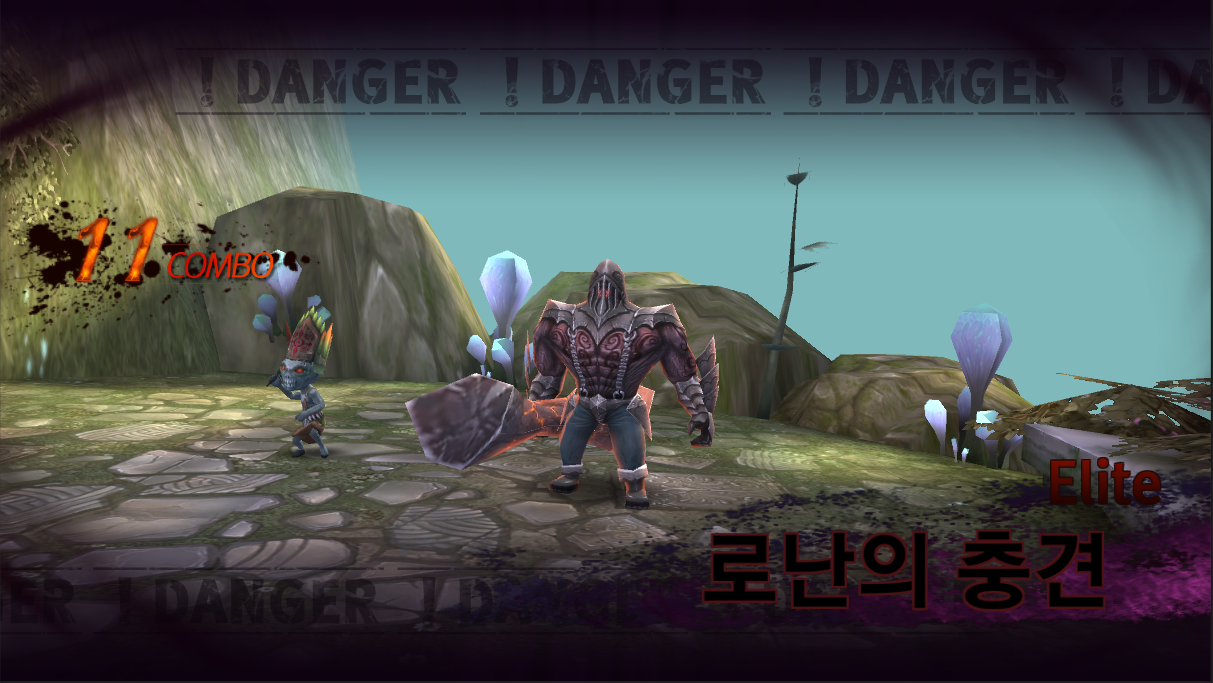 초월 던전 실패
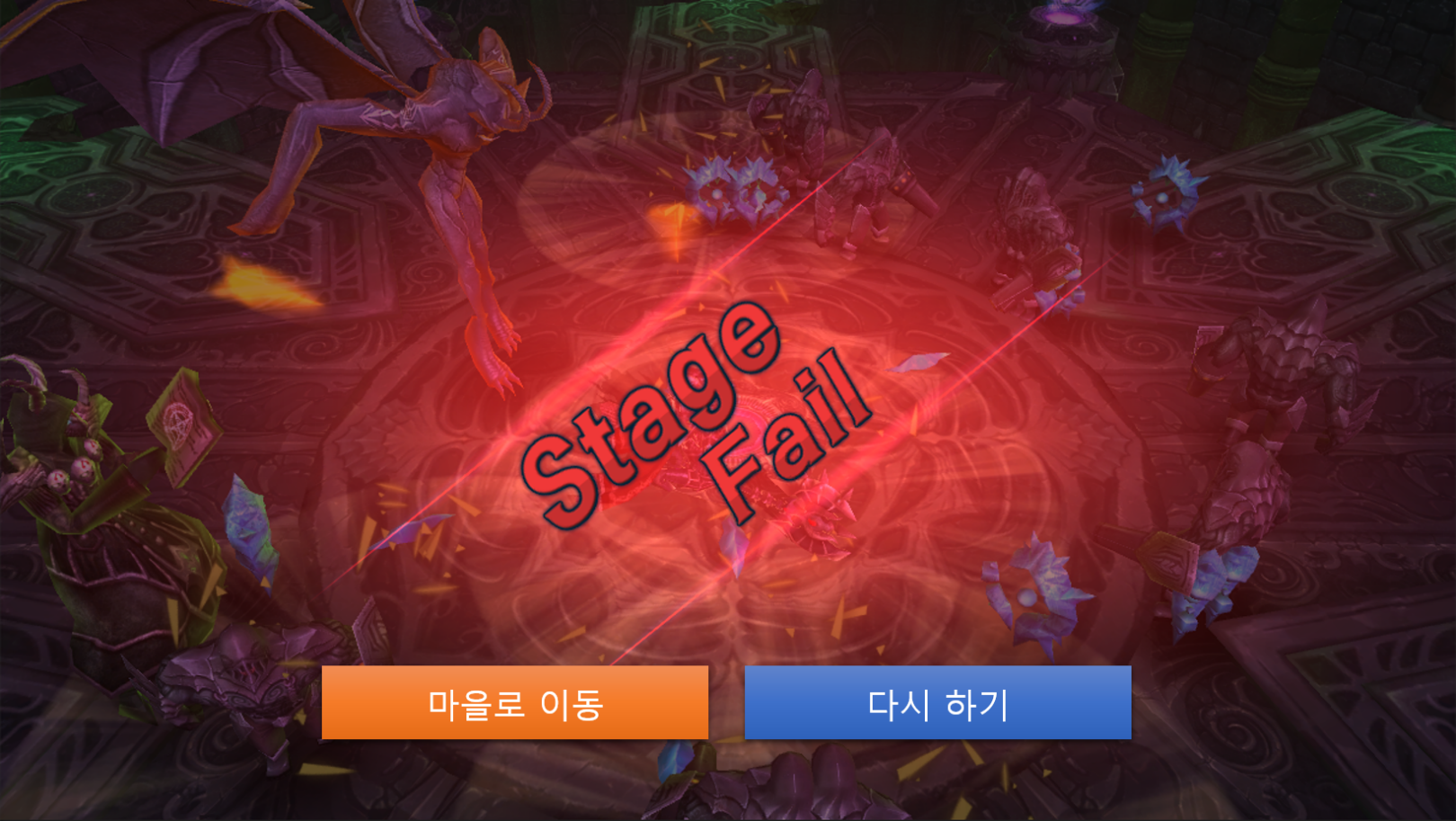 초월 던전 HUD 종료 연출
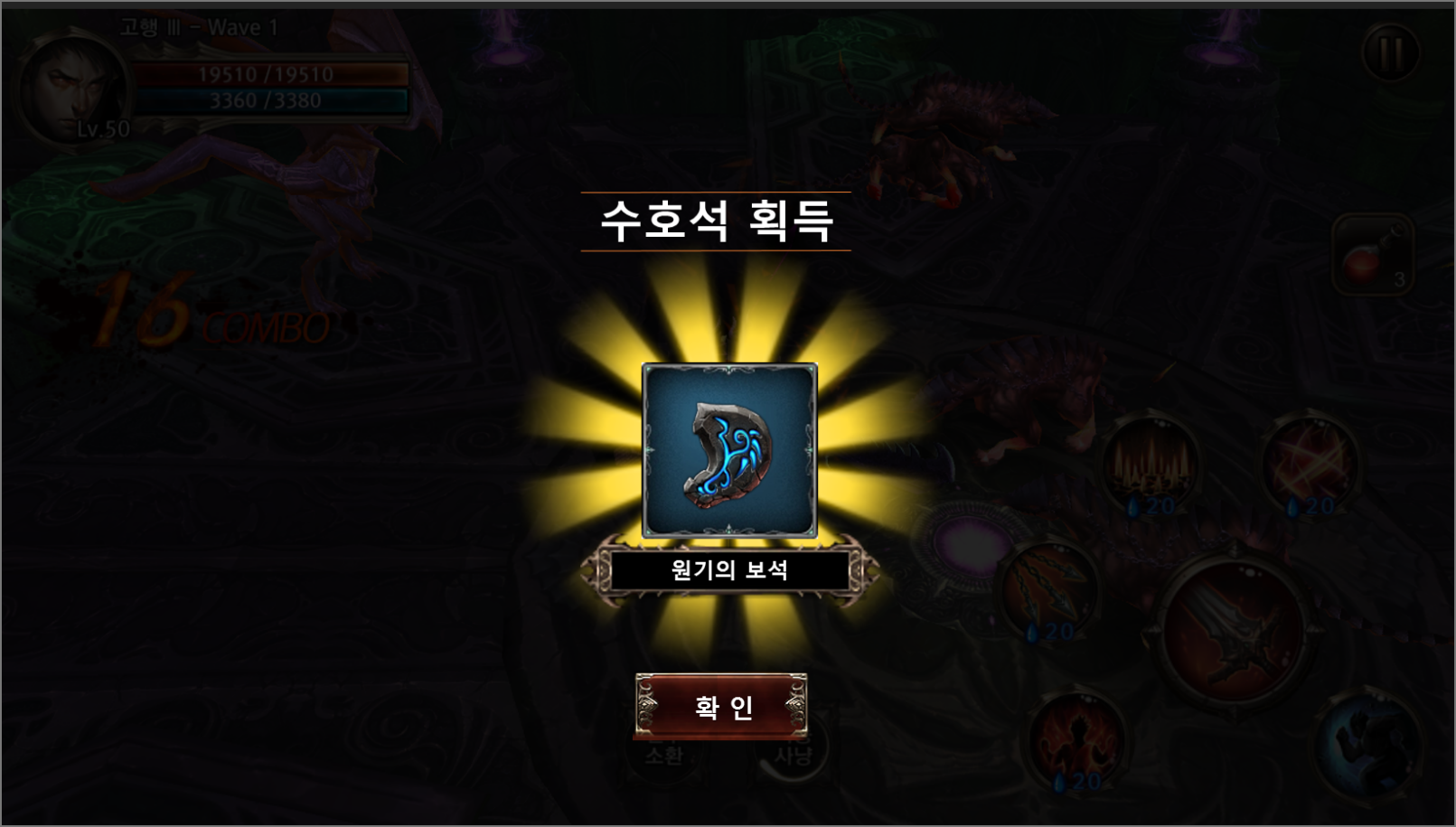 초월 던전 수호석 업그레이드
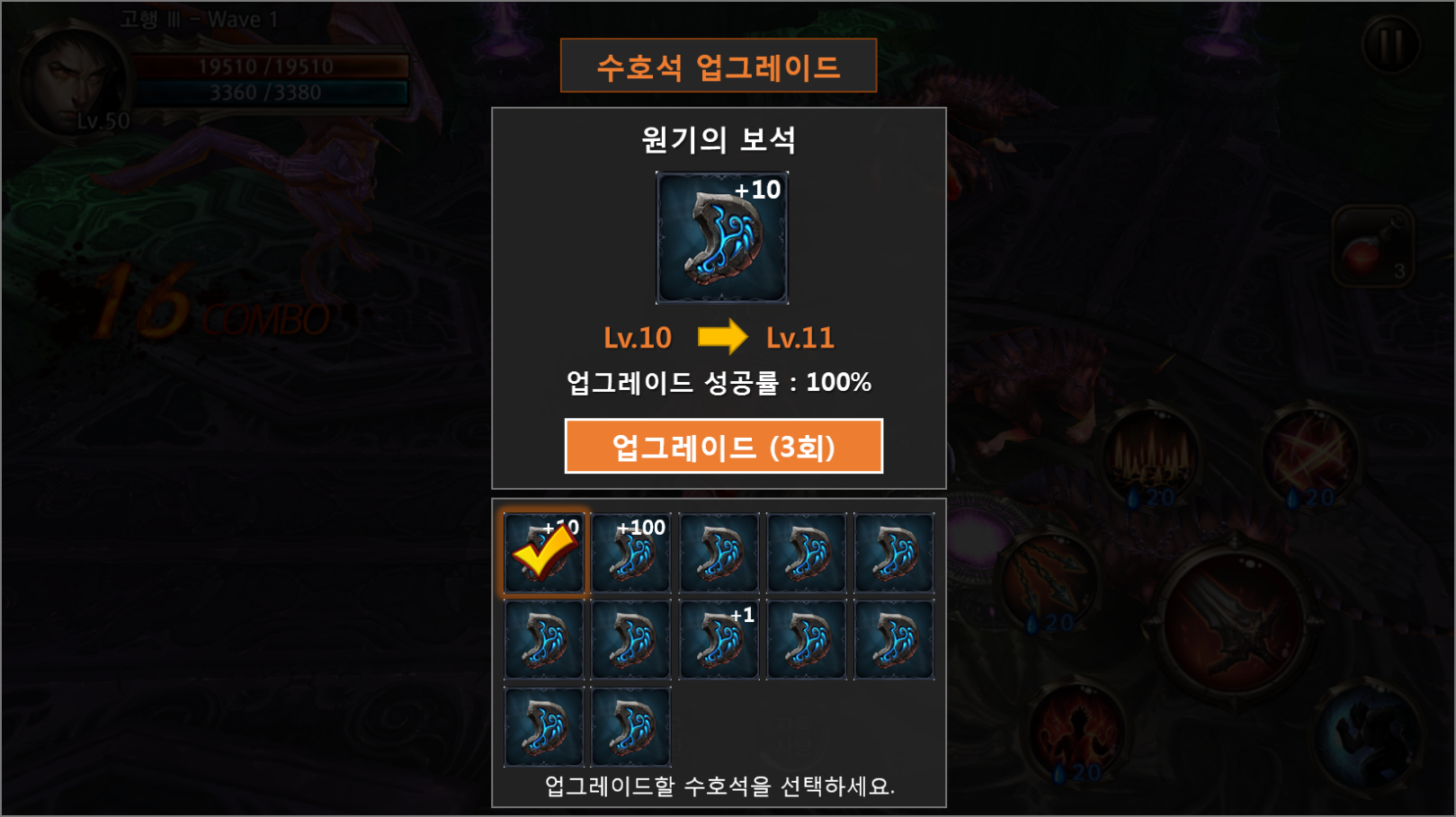 초월 던전 수호석 업그레이드_성공
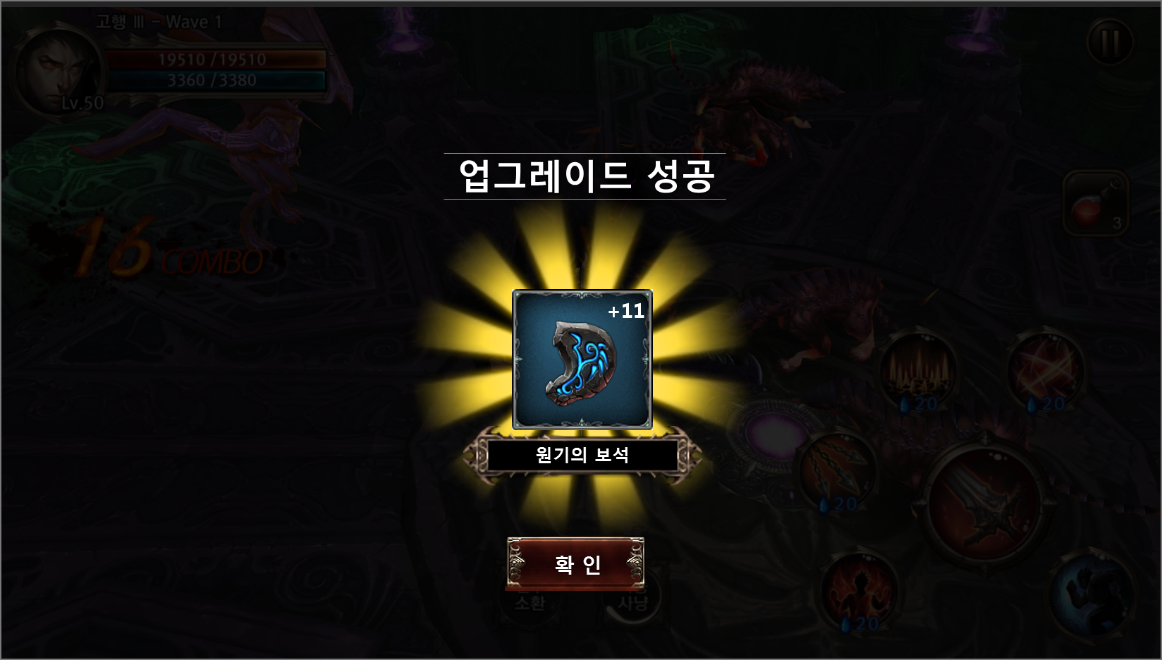 초월 던전 수호석 업그레이드_실패
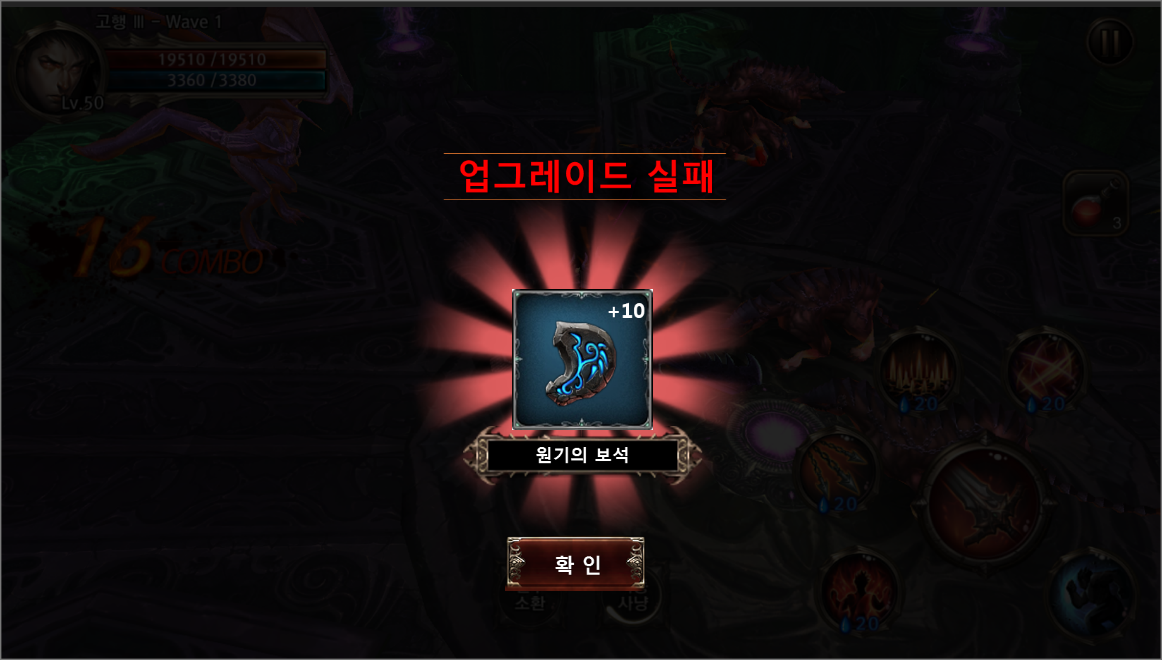 초월 던전 결과
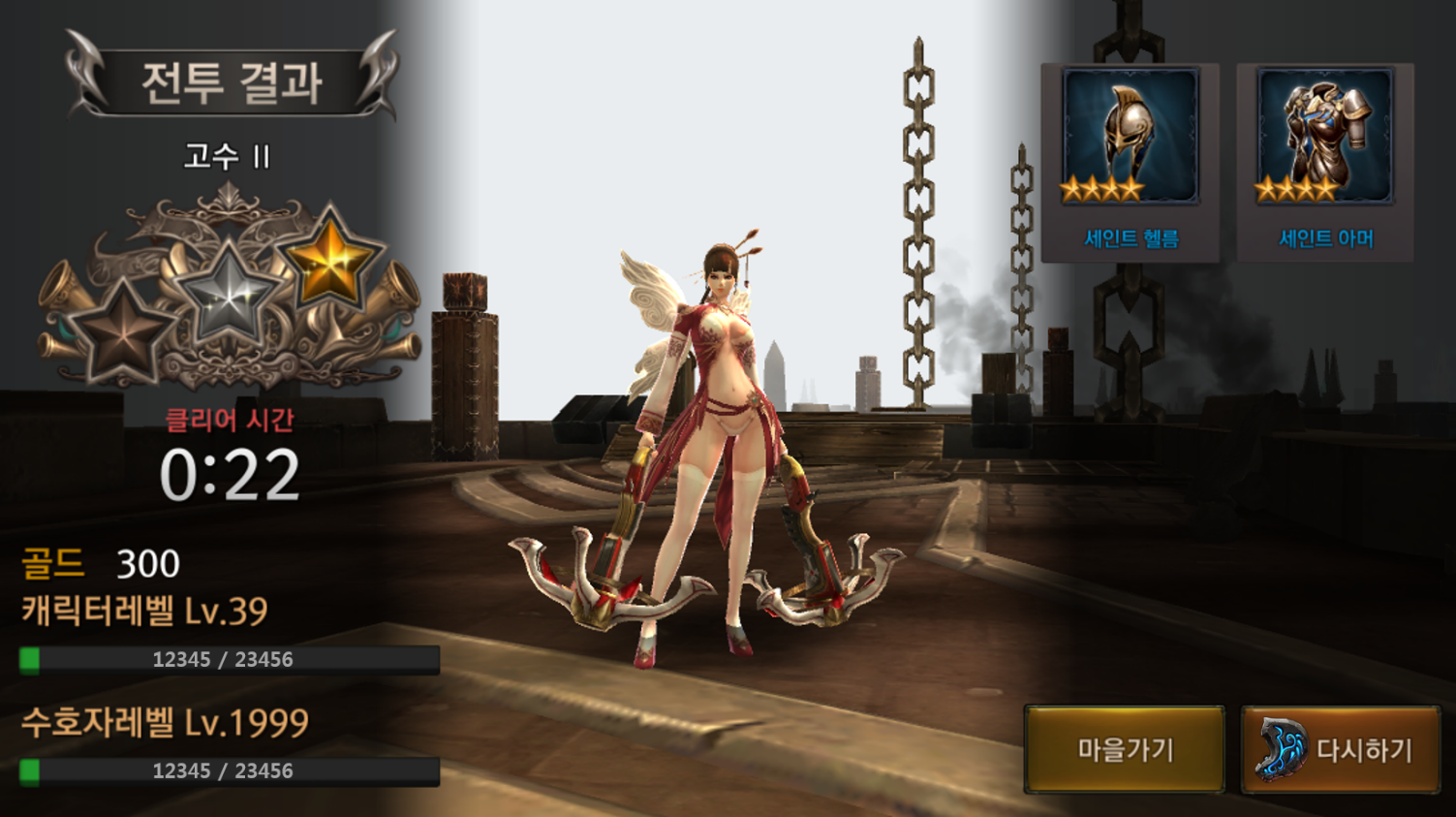 스킬 UI_액티브 스킬
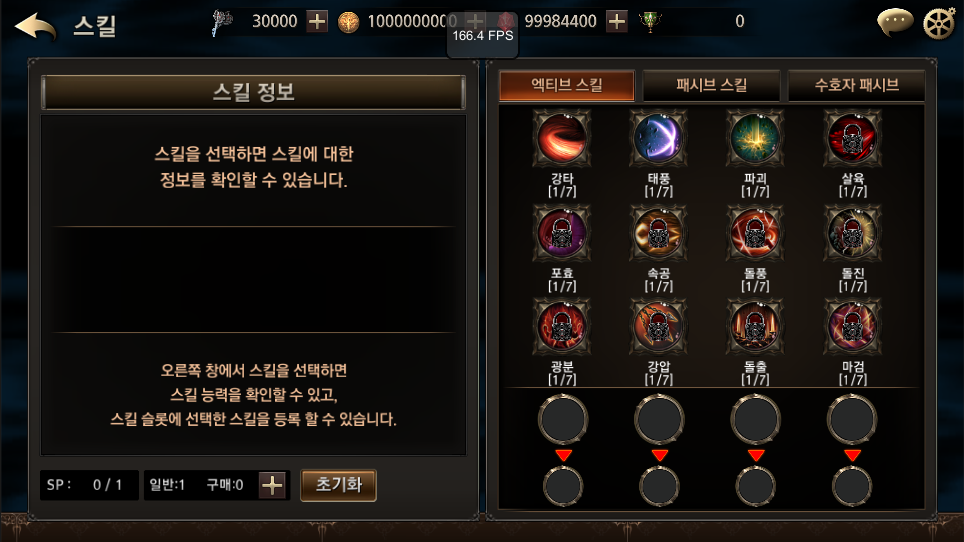 스킬 UI_액티브 스킬 선택
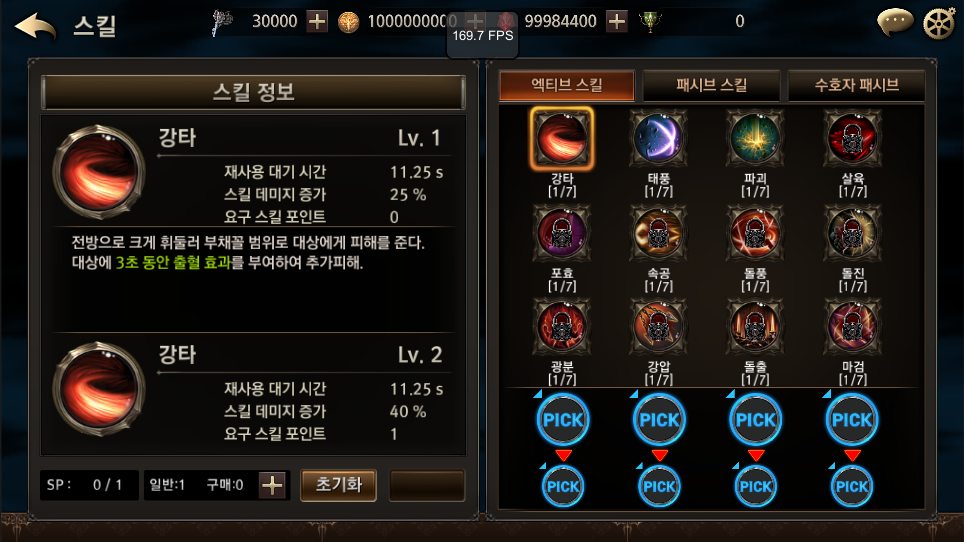 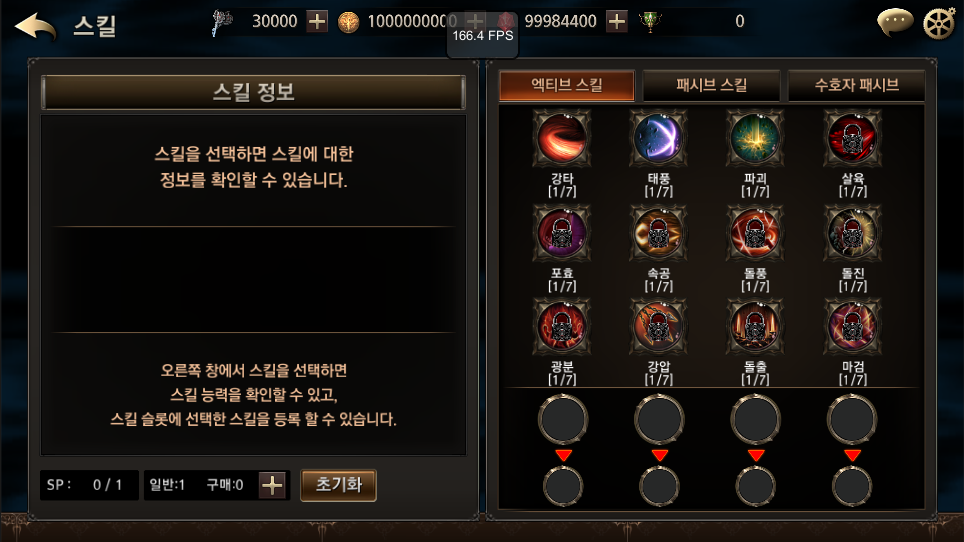 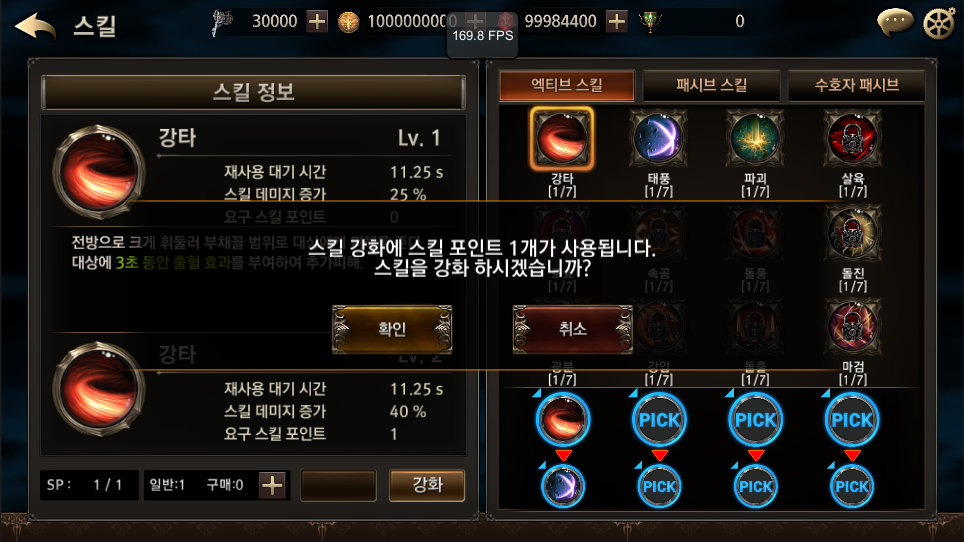 스킬 UI_액티브 스킬 등록
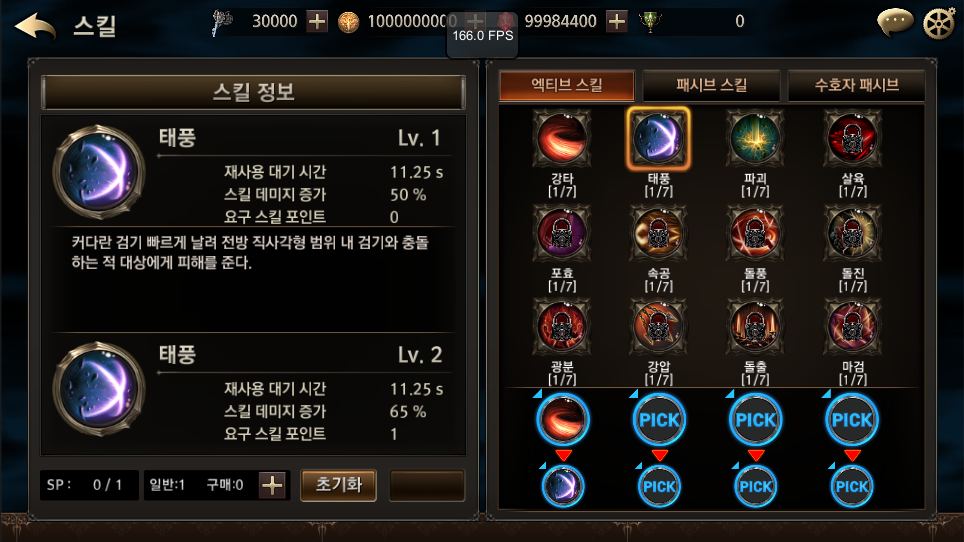 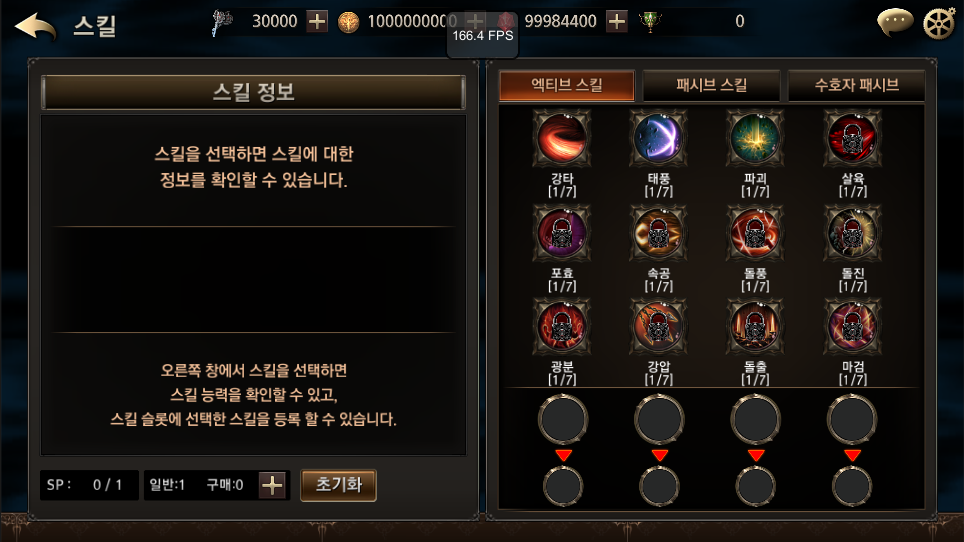 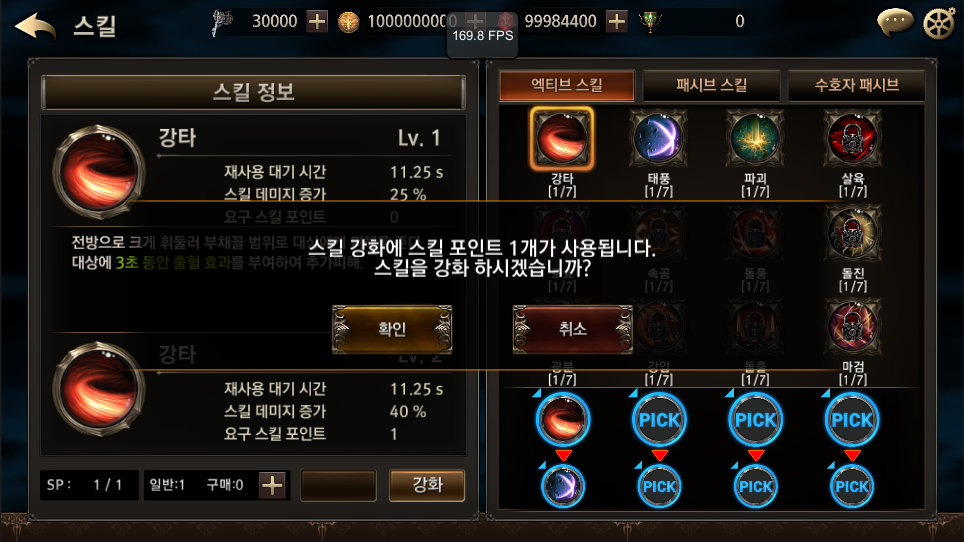 스킬 UI_액티브 스킬 등록 불가_캐릭터 레벨 부족
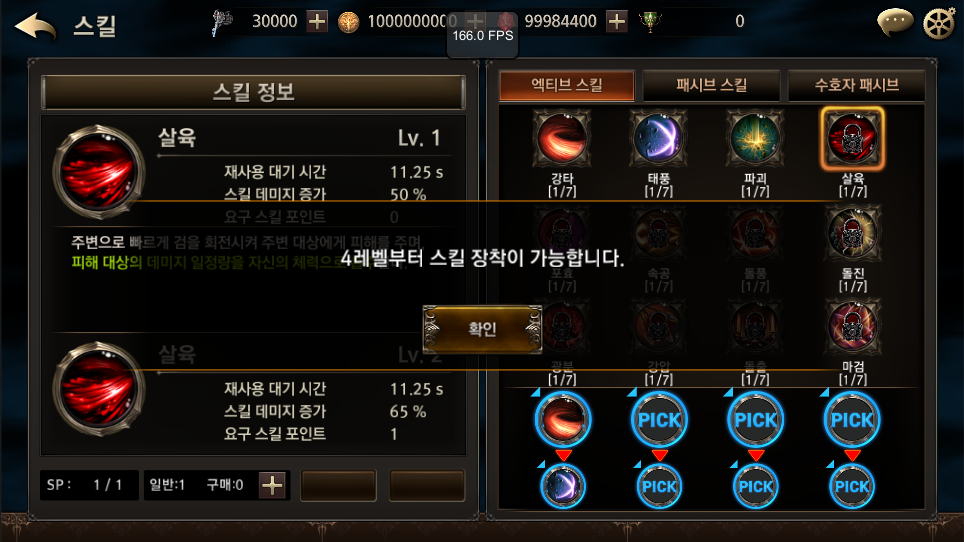 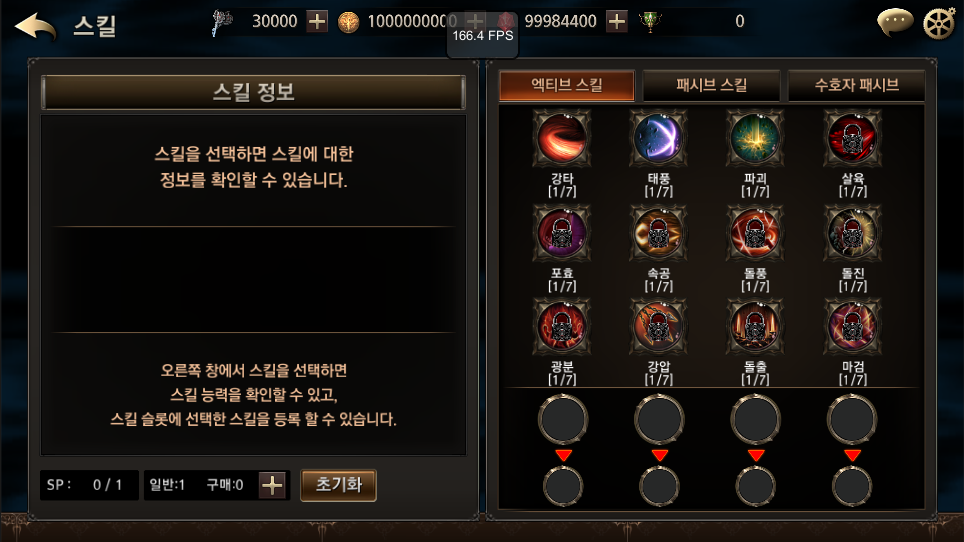 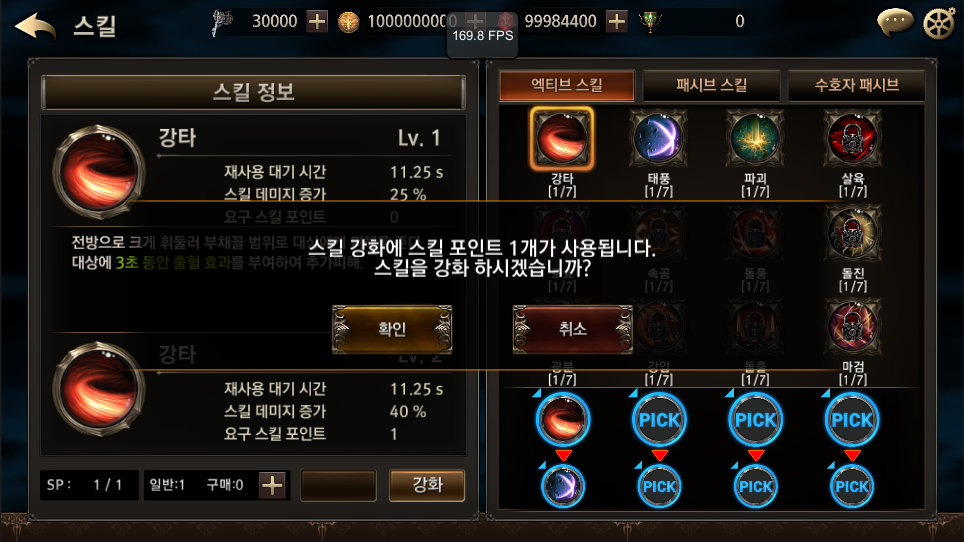 스킬 UI_액티브 스킬 강화 안내
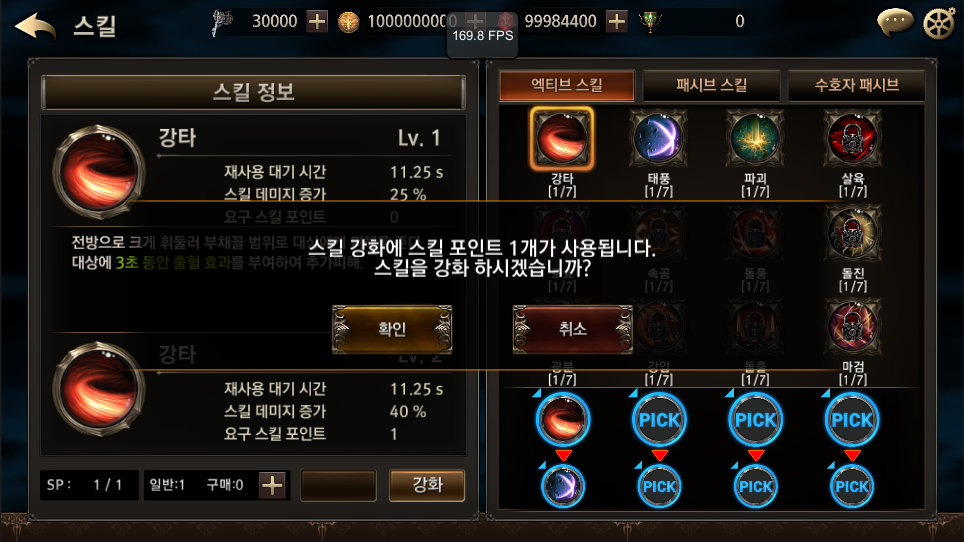 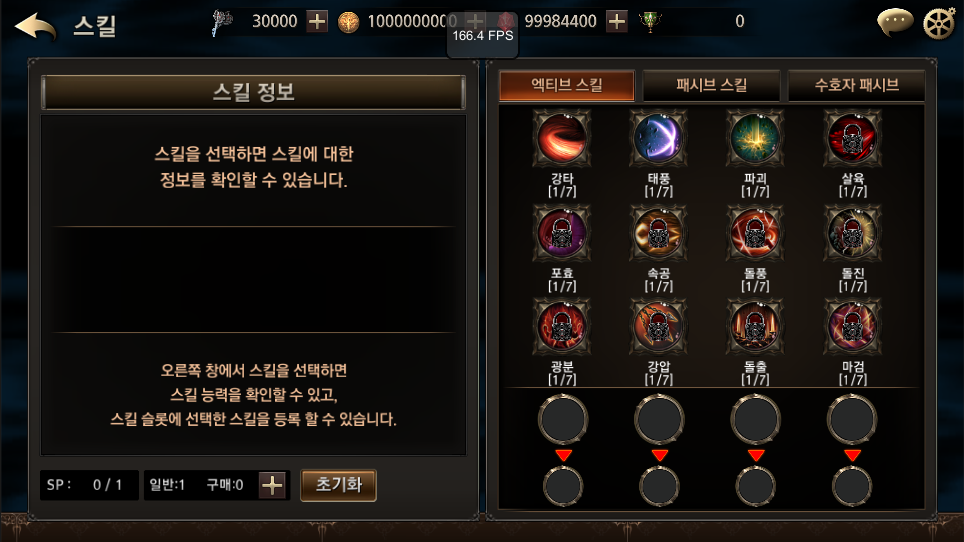 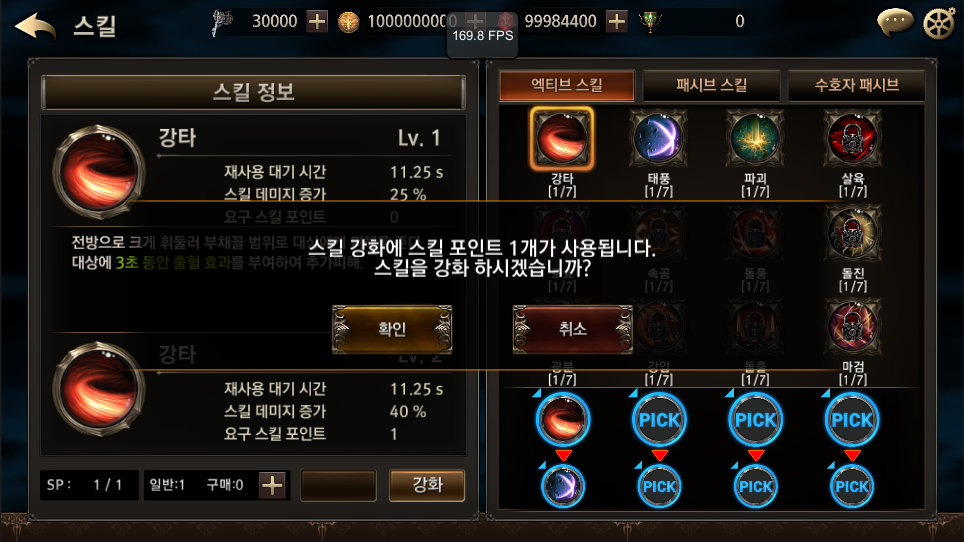 스킬 UI_액티브 스킬 강화 불가_스킬 포인트 부족
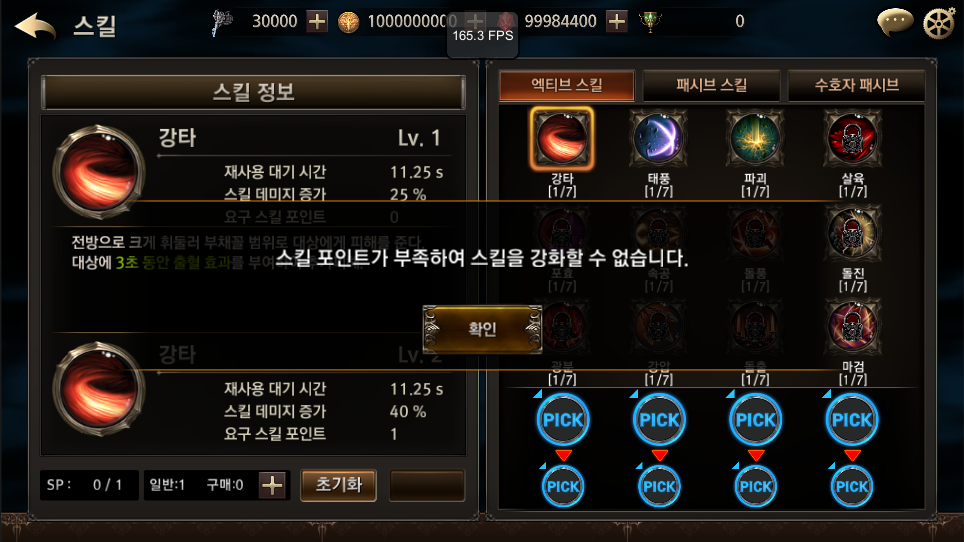 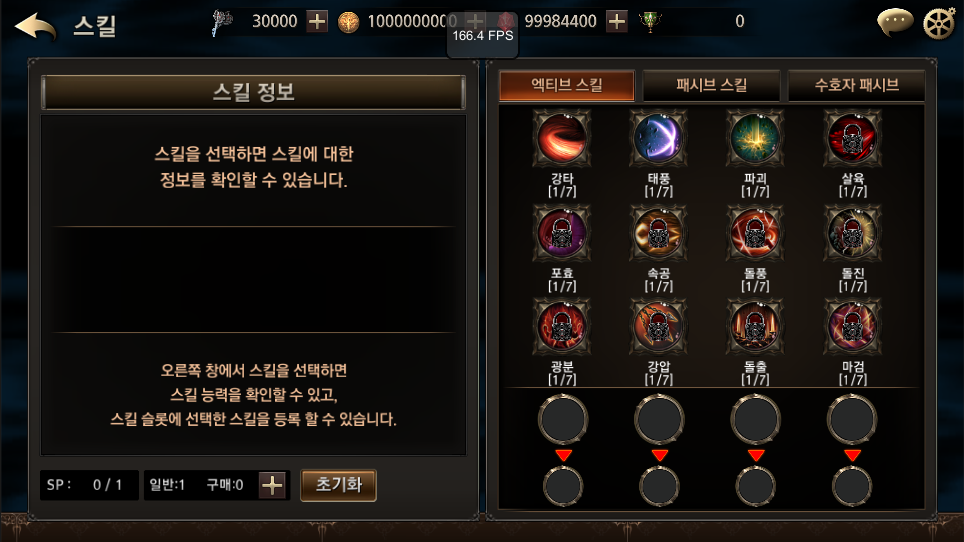 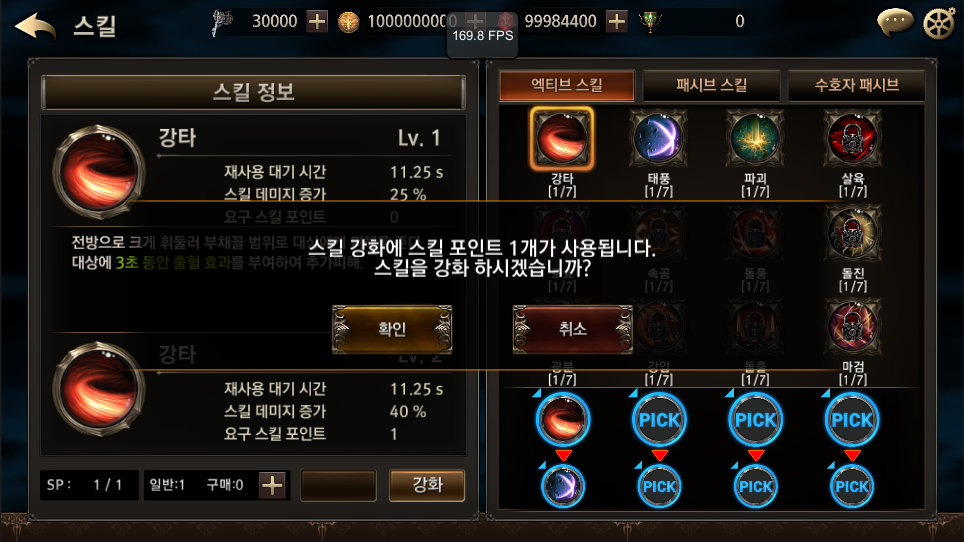 스킬 UI_액티브 스킬 강화 불가_캐릭터 레벨 부족
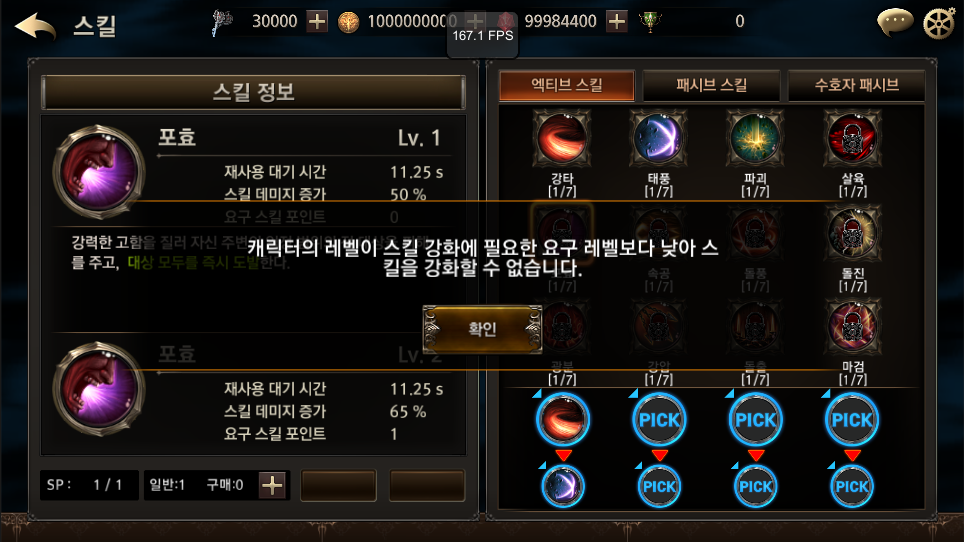 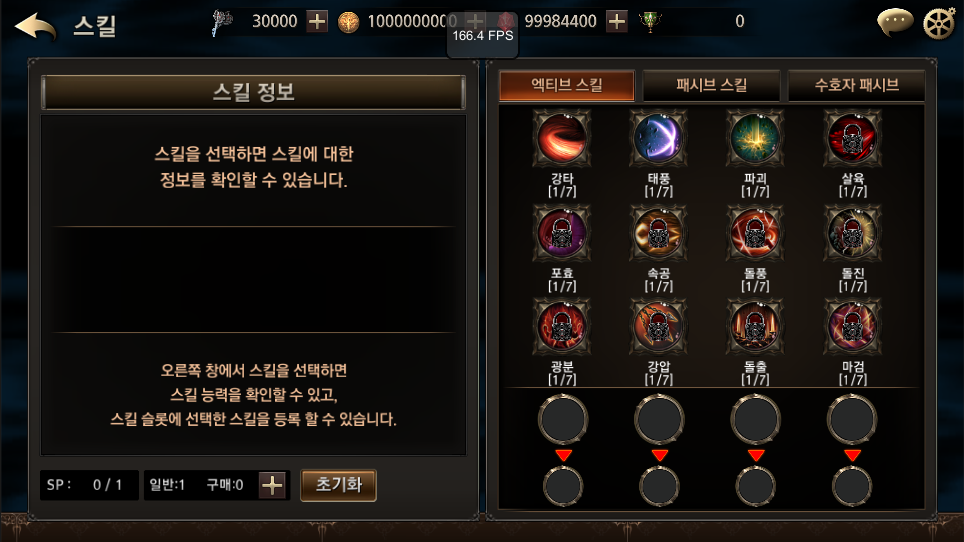 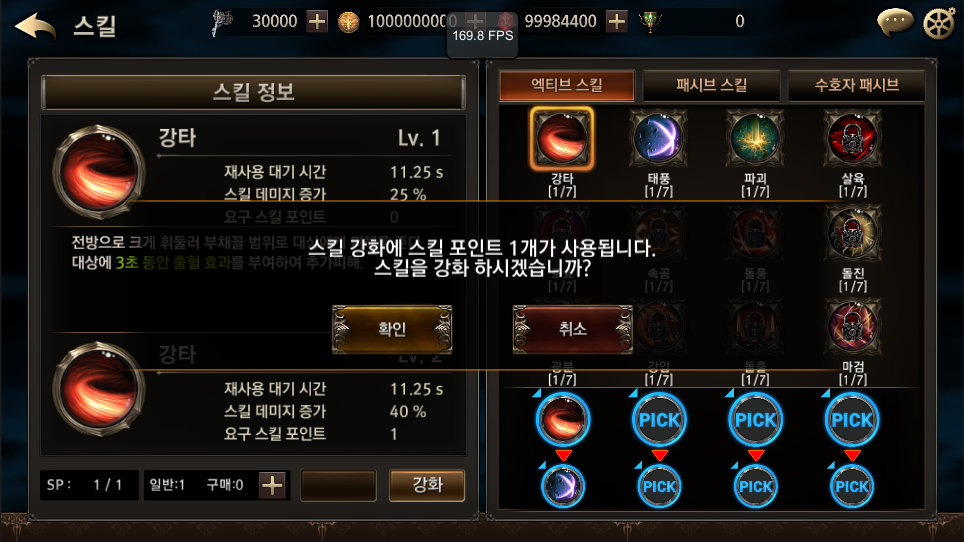 스킬 UI_액티브 스킬 강화 불가_스킬 레벨 최대
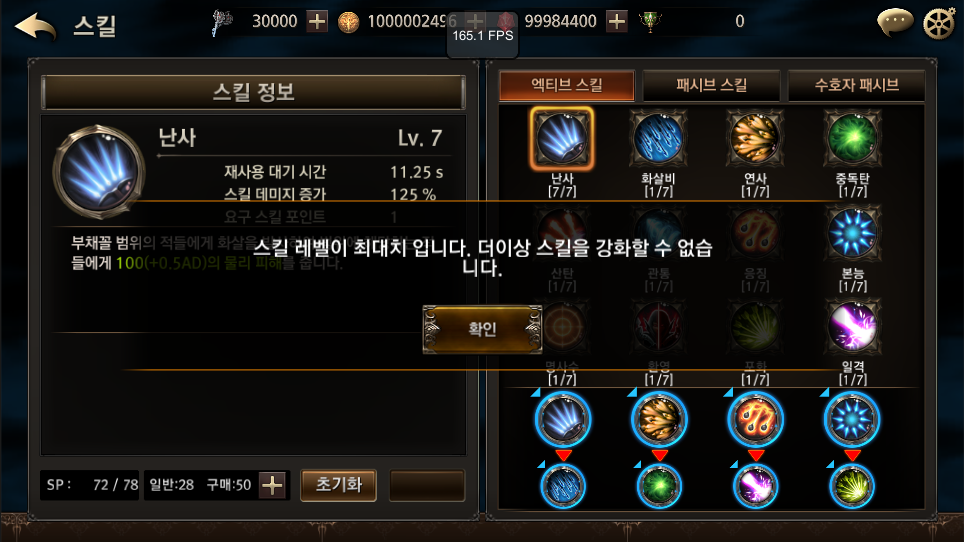 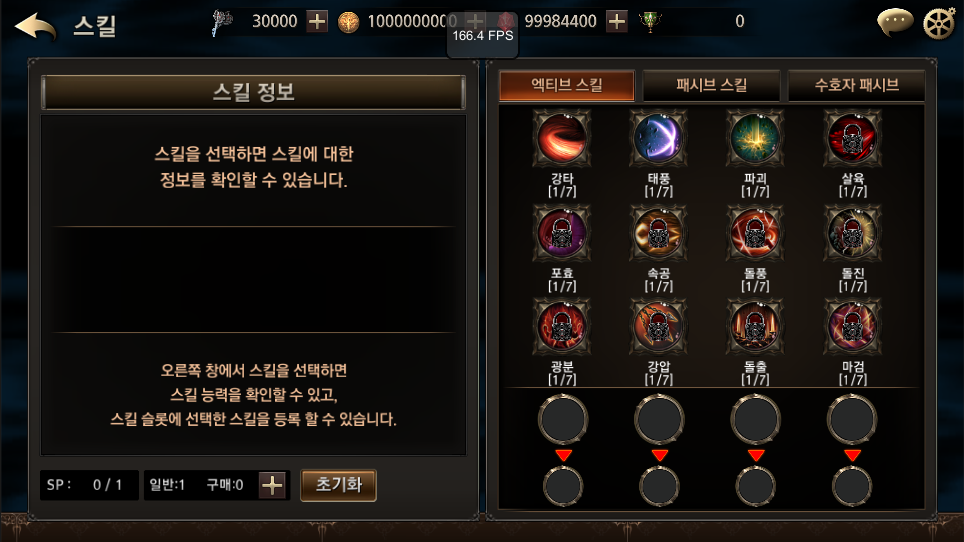 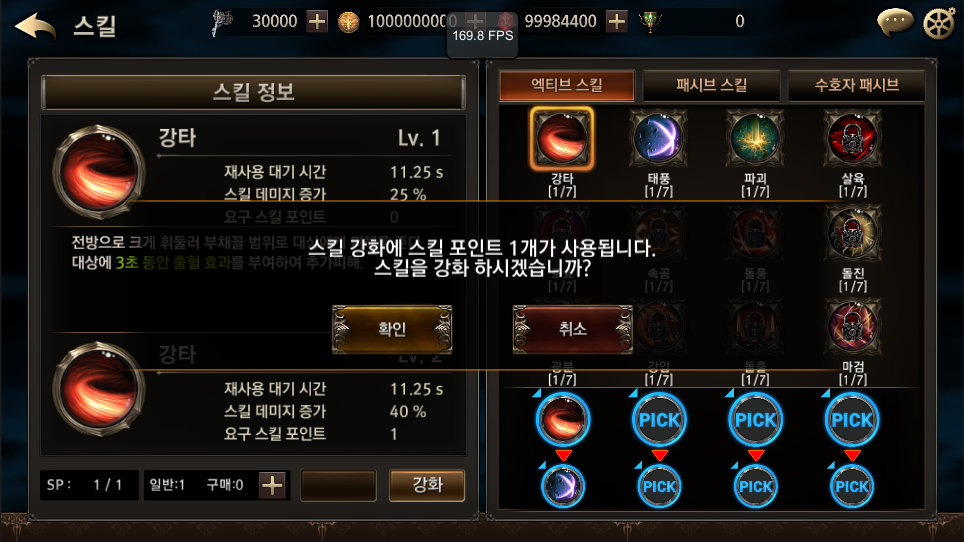 스킬 UI_패시브 스킬
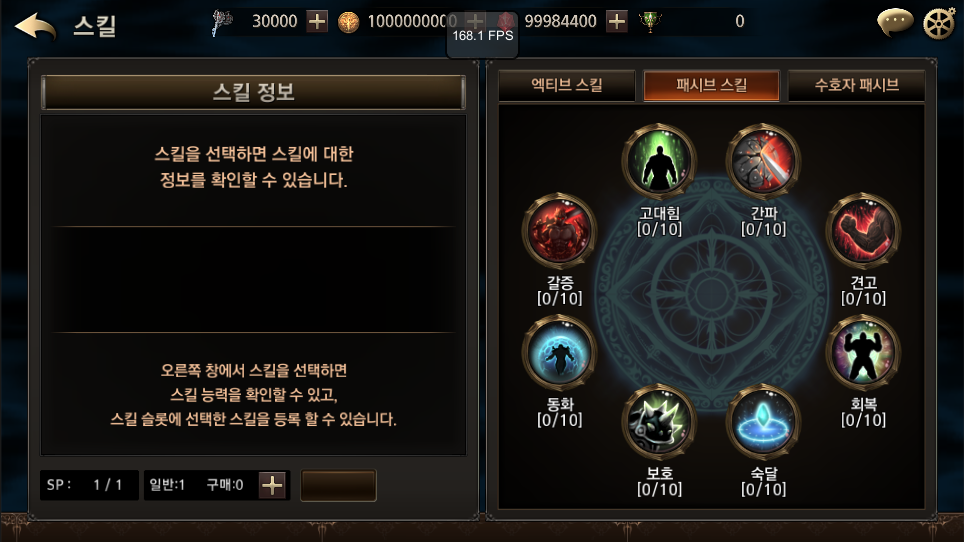 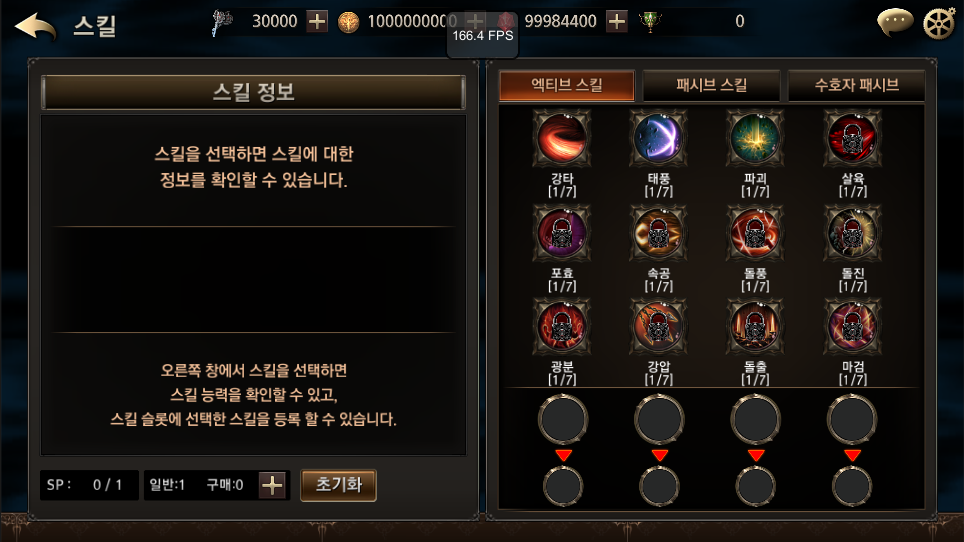 스킬 UI_패시브 스킬 선택
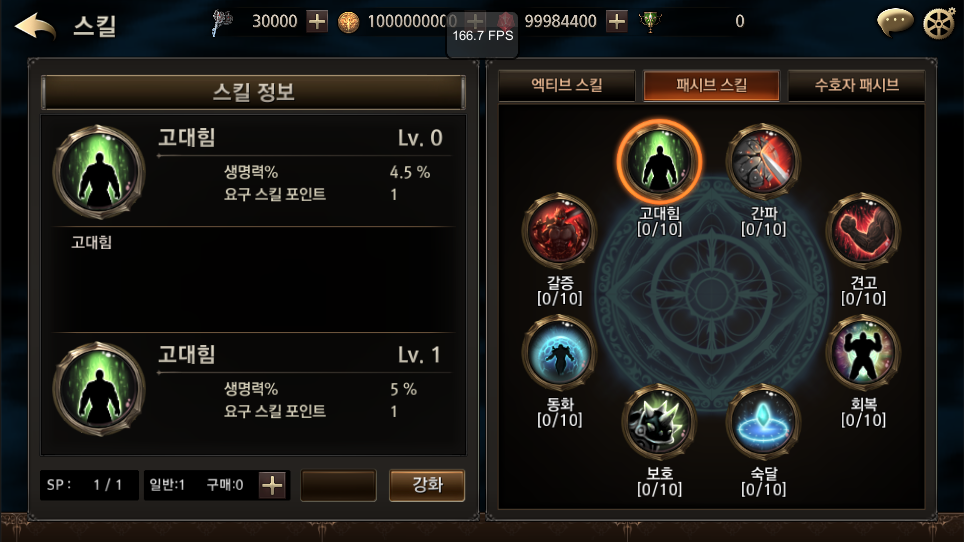 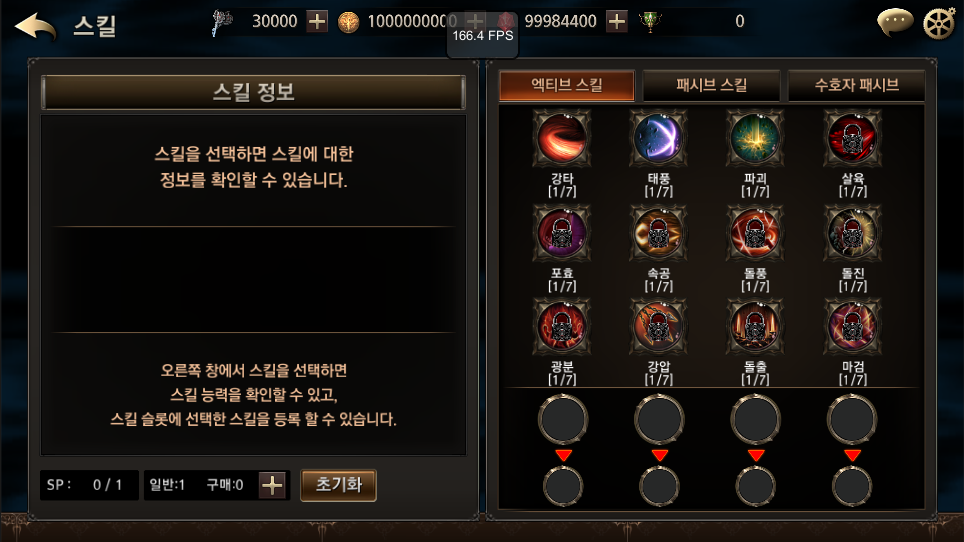 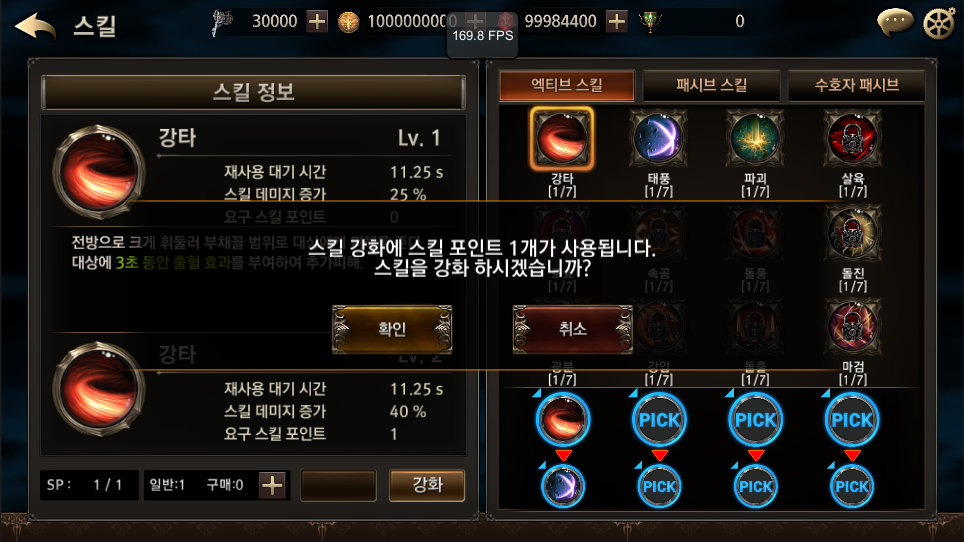 스킬 UI_패시브 스킬 강화 안내
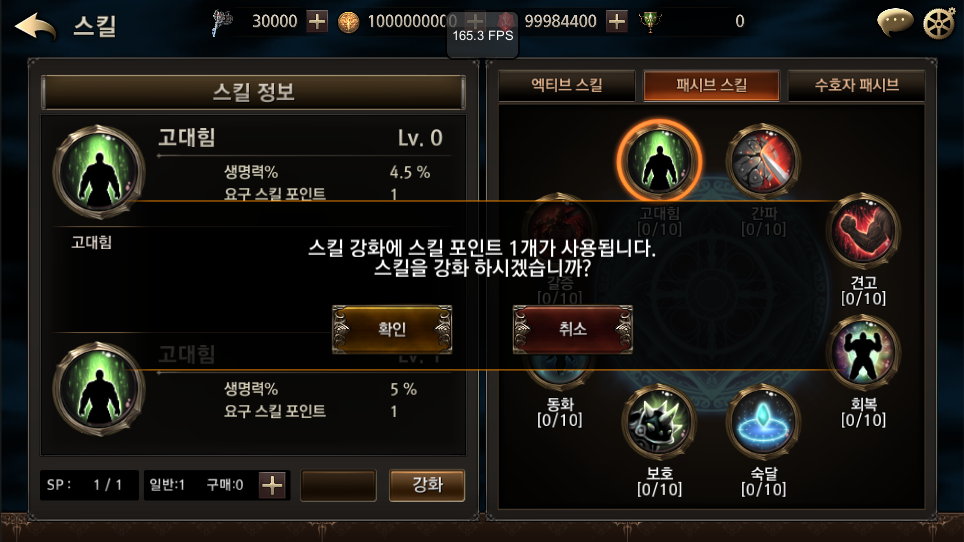 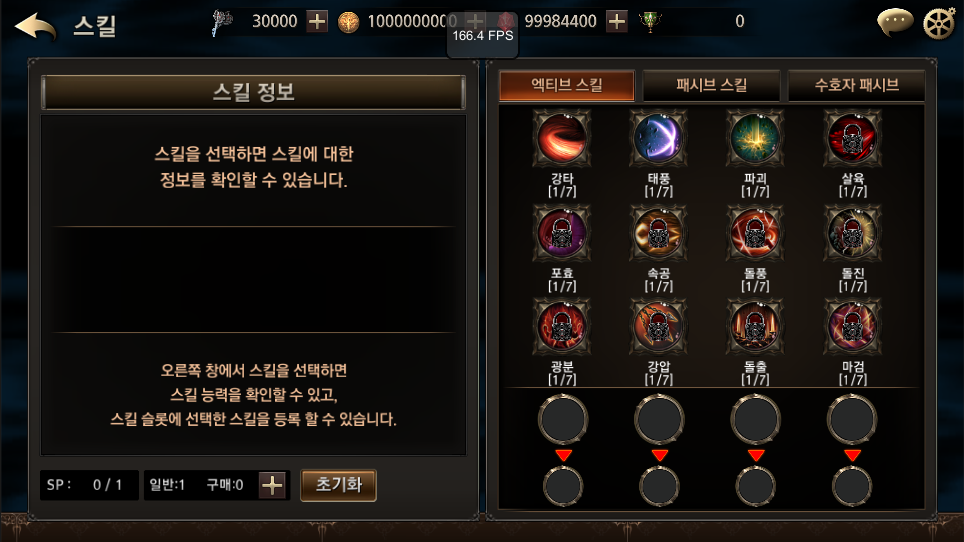 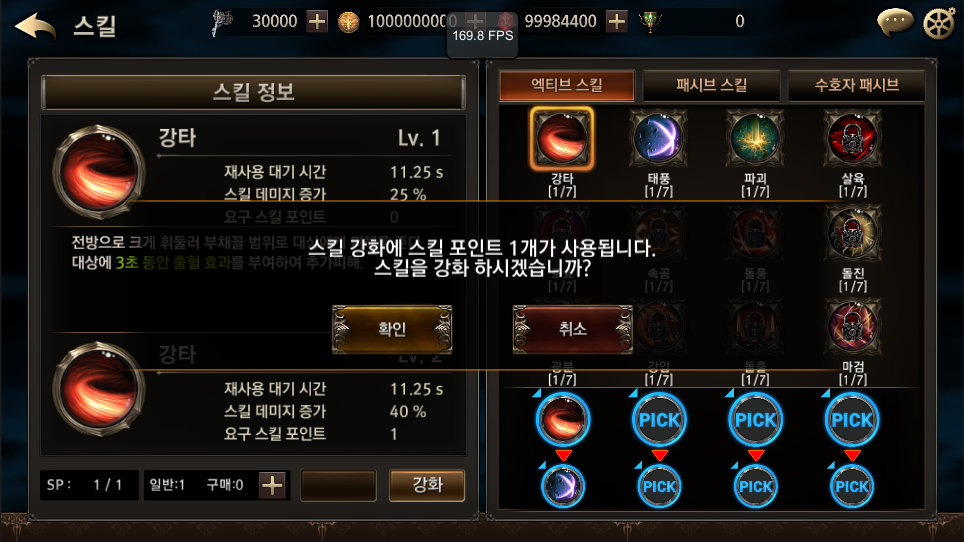 스킬 UI_패시브 스킬 강화 불가_스킬 포인트 부족
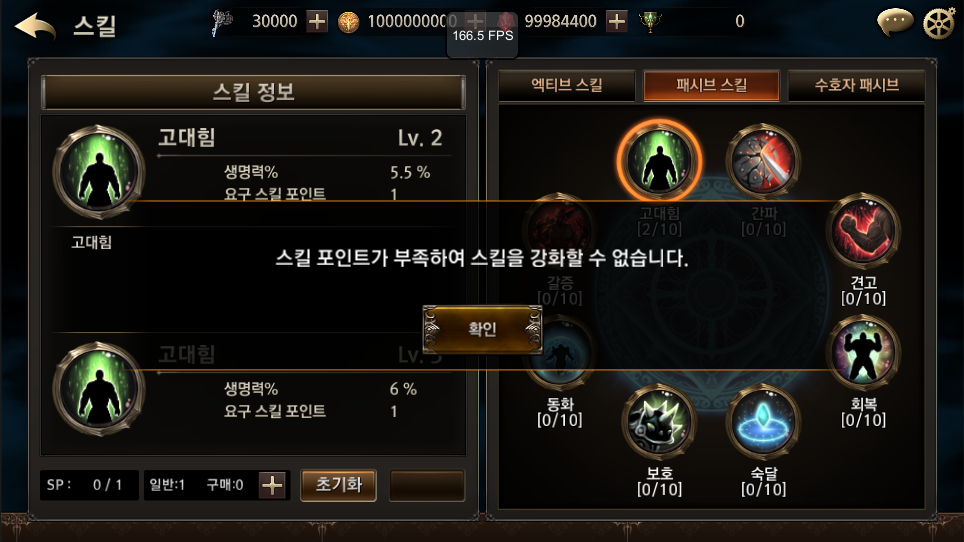 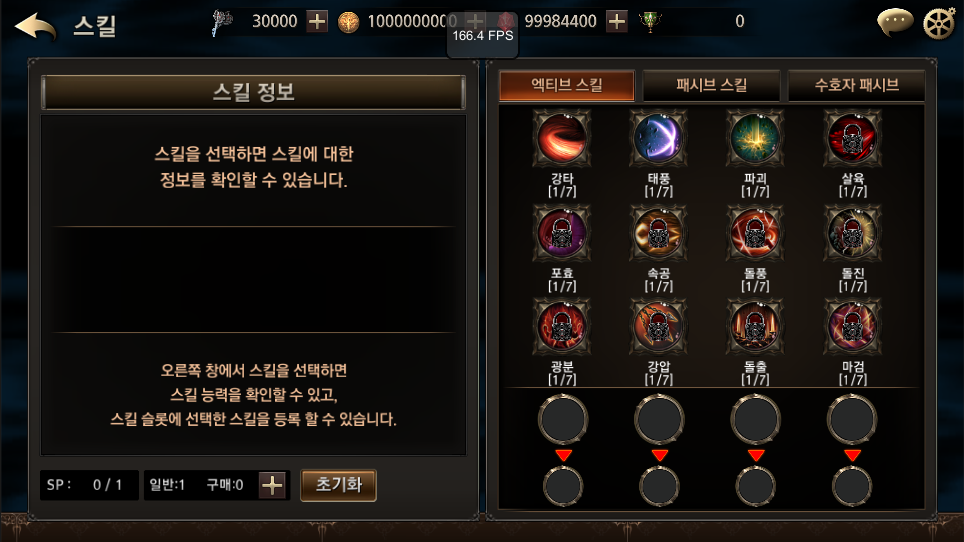 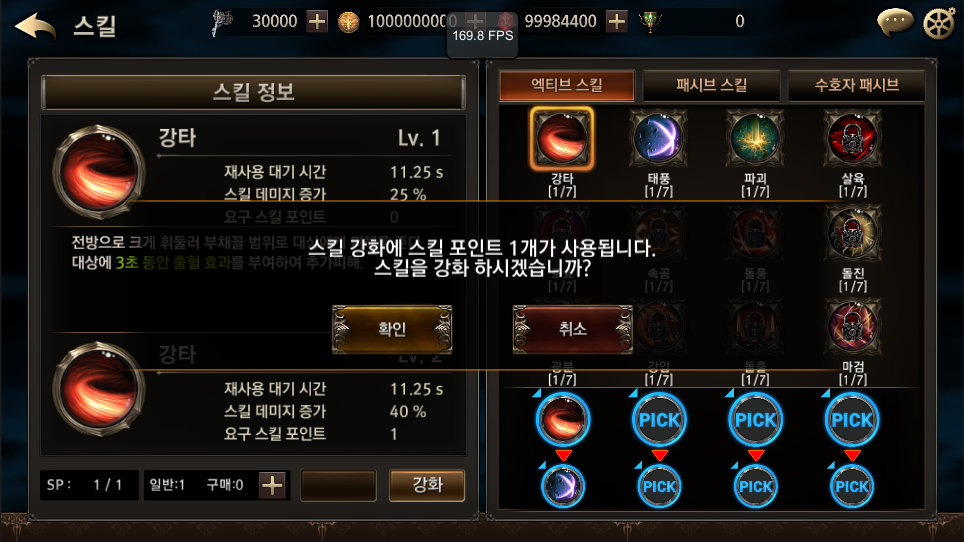 스킬 UI_패시브 스킬 강화 불가_캐릭터 레벨 부족
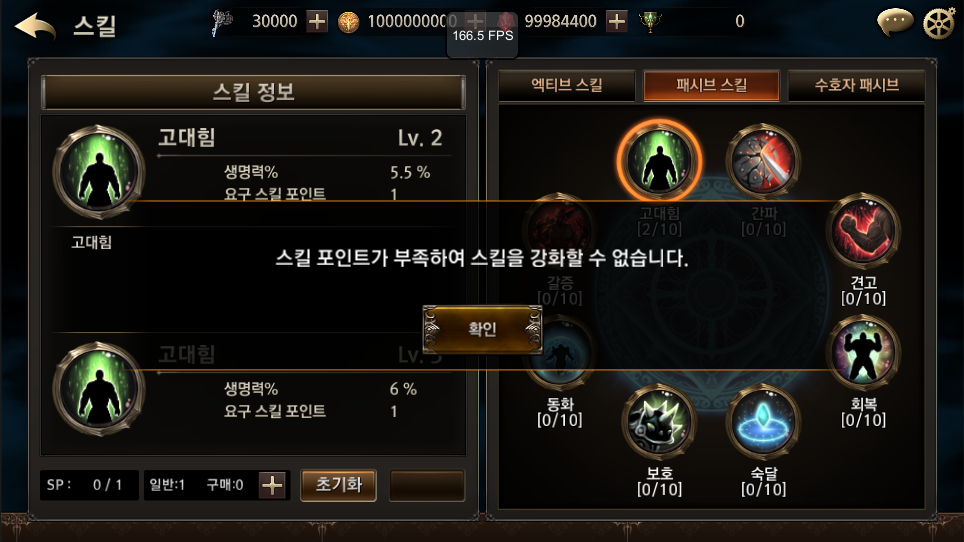 캐릭터의 레벨이 스킬 강화에 필요한 요구 레벨보다 낮아 스킬을 강화할 수 없습니다.
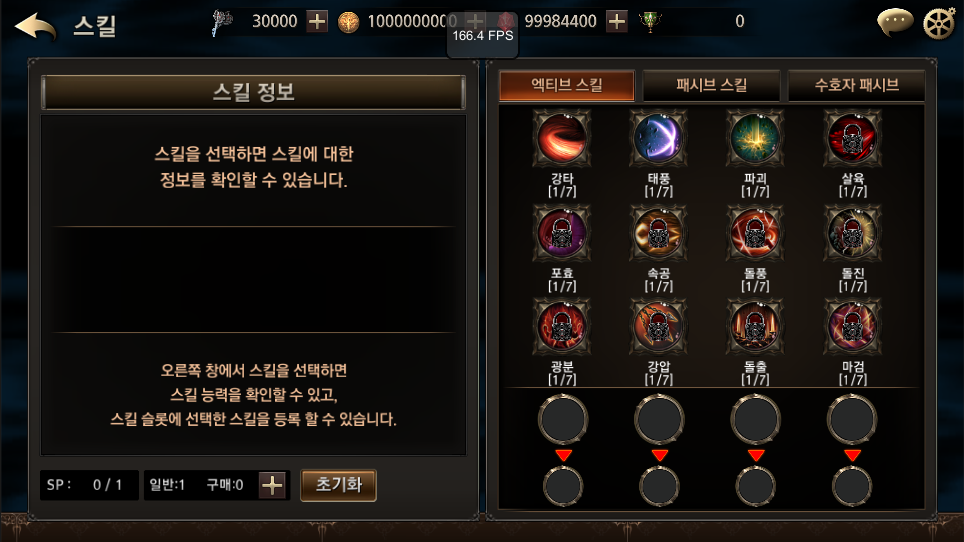 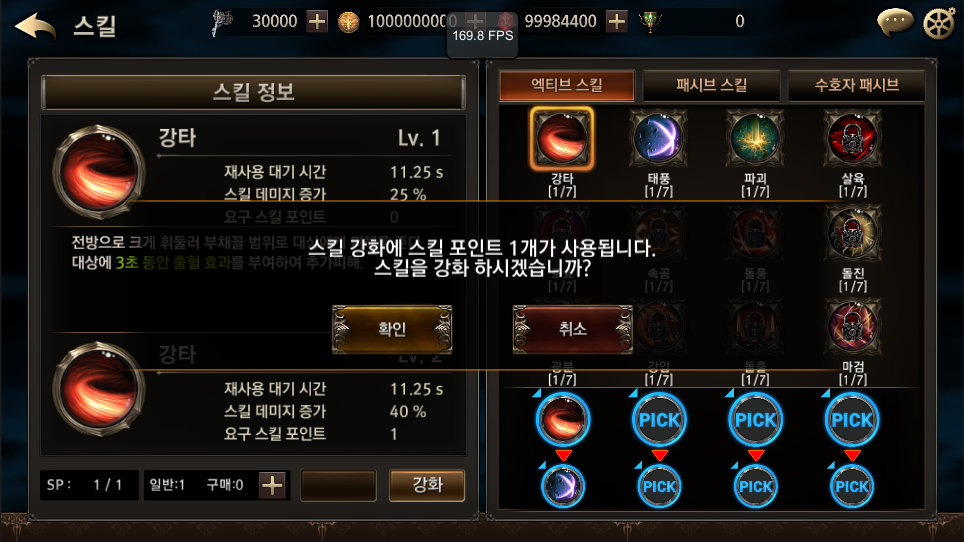 스킬 UI_패시브 스킬 강화 불가_스킬 레벨 최대
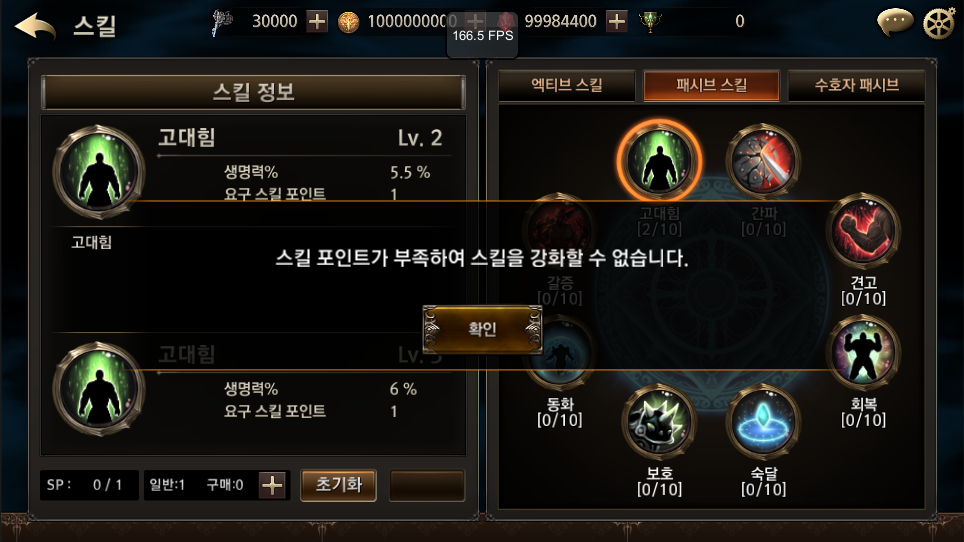 스킬 레벨이 최대치 입니다.
더 이상 스킬을 강화할 수 없습니다.
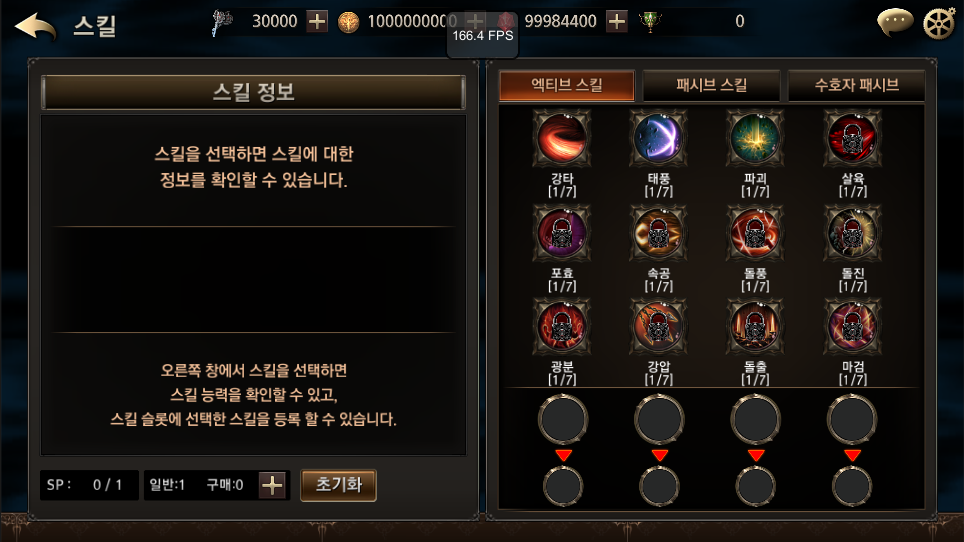 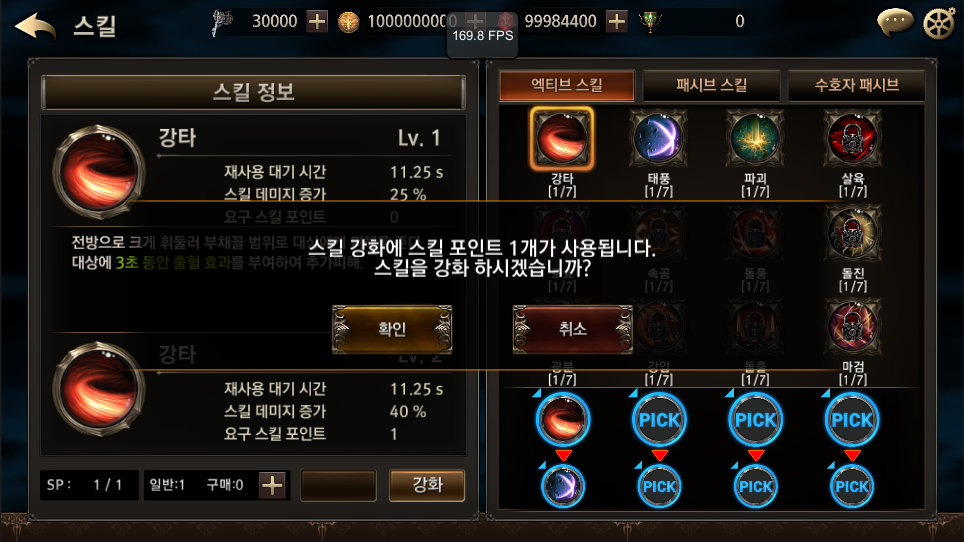 스킬 UI_스킬 포인트 구매
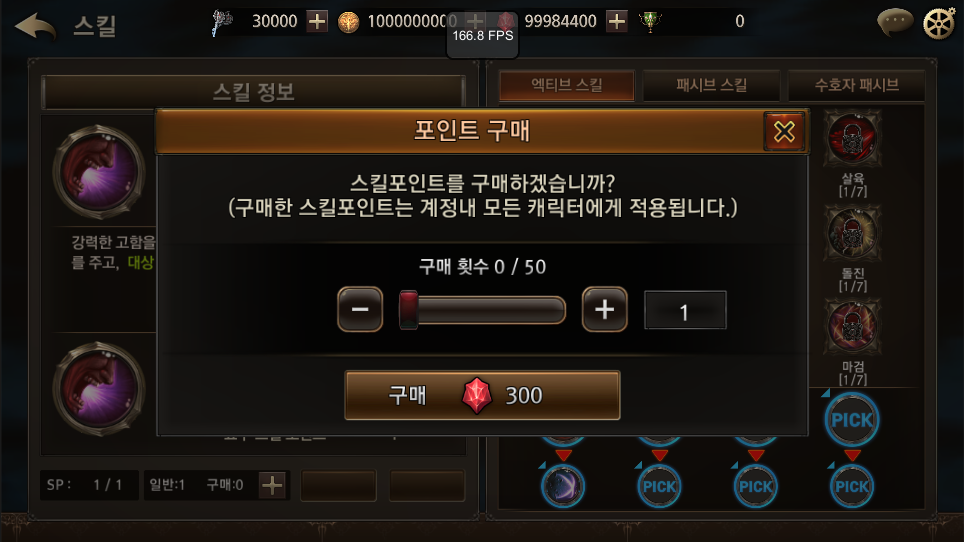 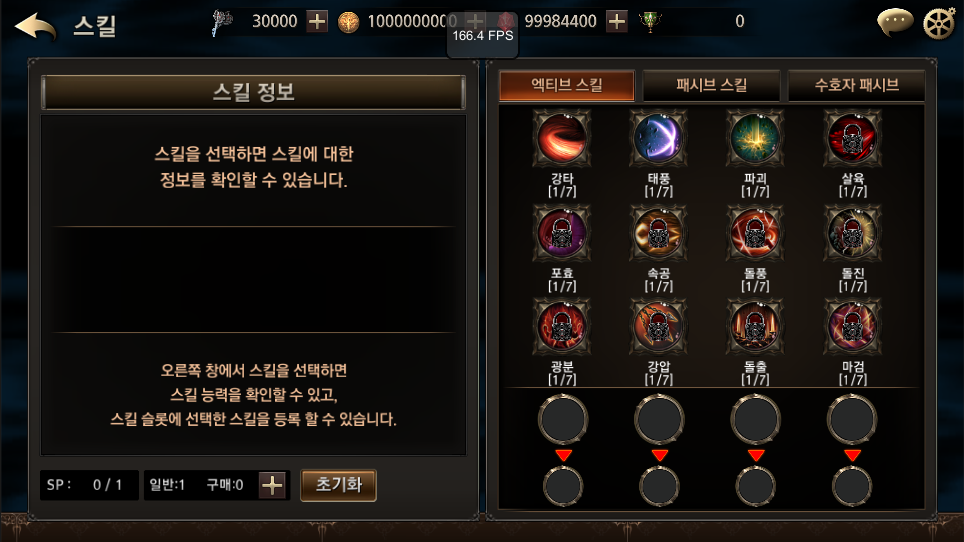 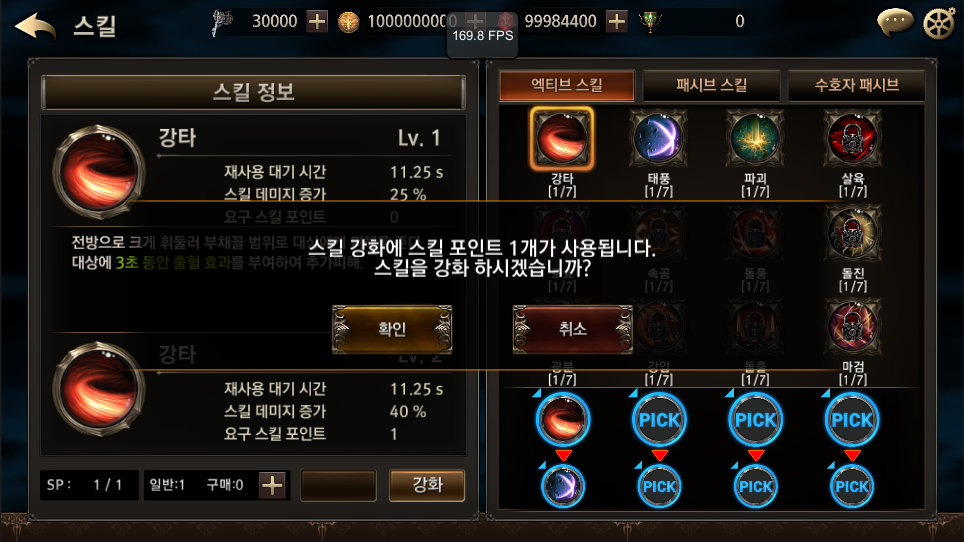 스킬 UI_스킬 포인트 구매 안내
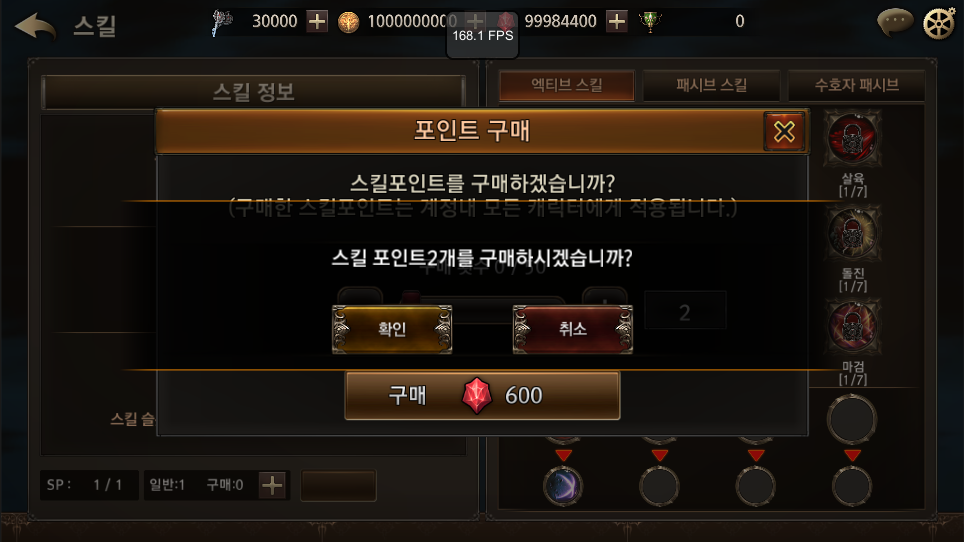 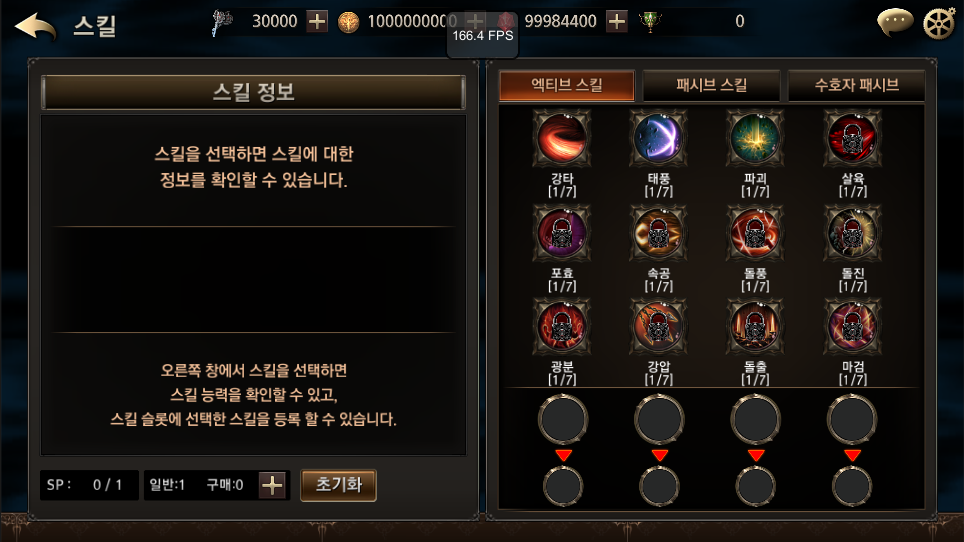 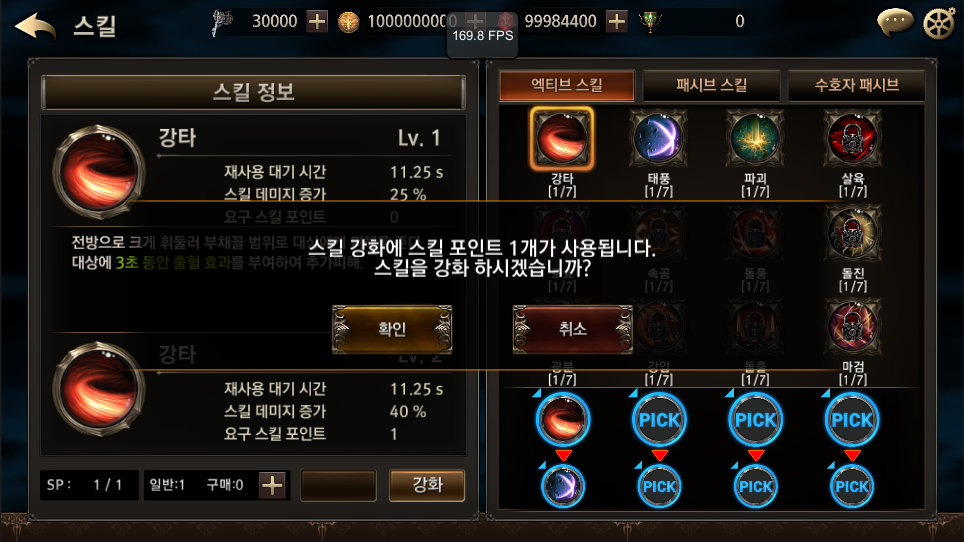 스킬 UI_스킬 포인트 구매 불가_젬 부족 시
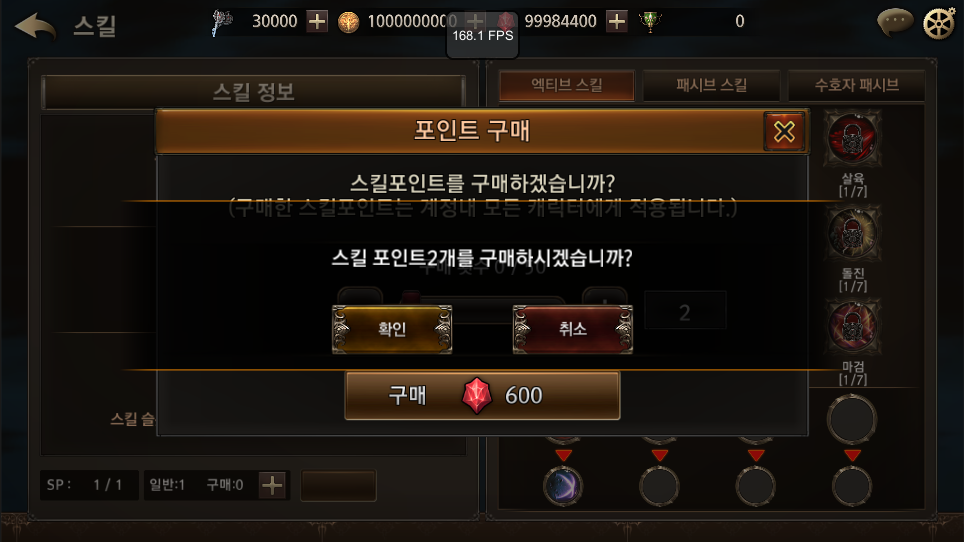 스킬 포인트 구매에 필요한 젬이 N 부족합니다.
젬 충전 페이지로 이동하시겠습니까?
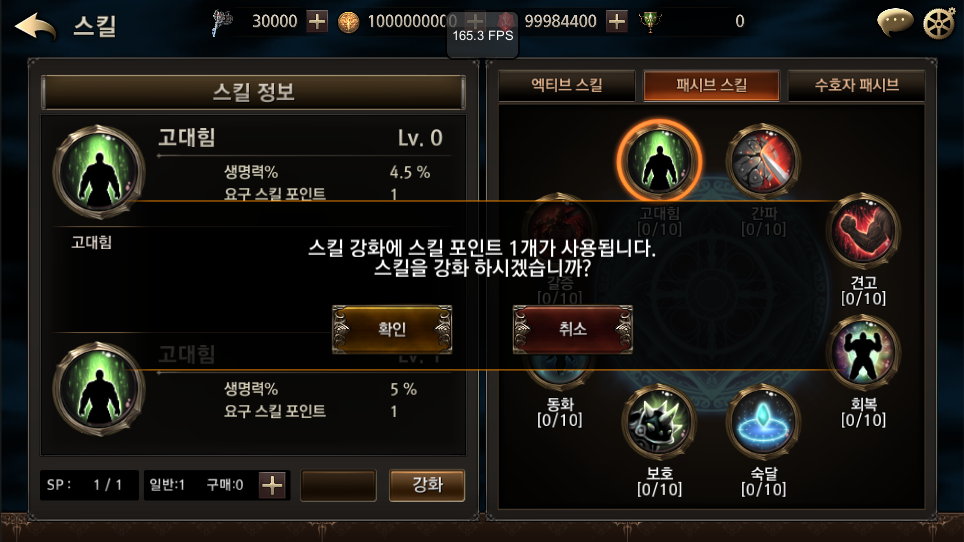 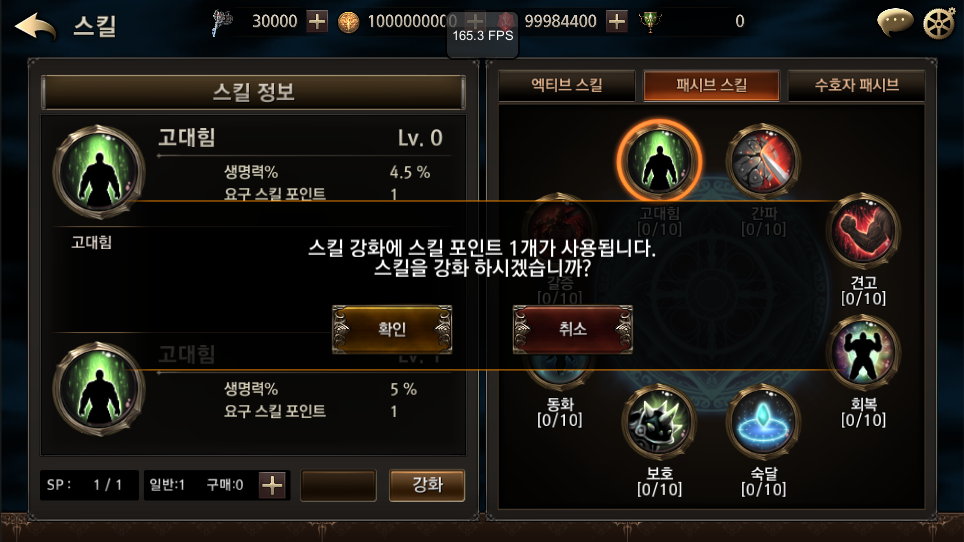 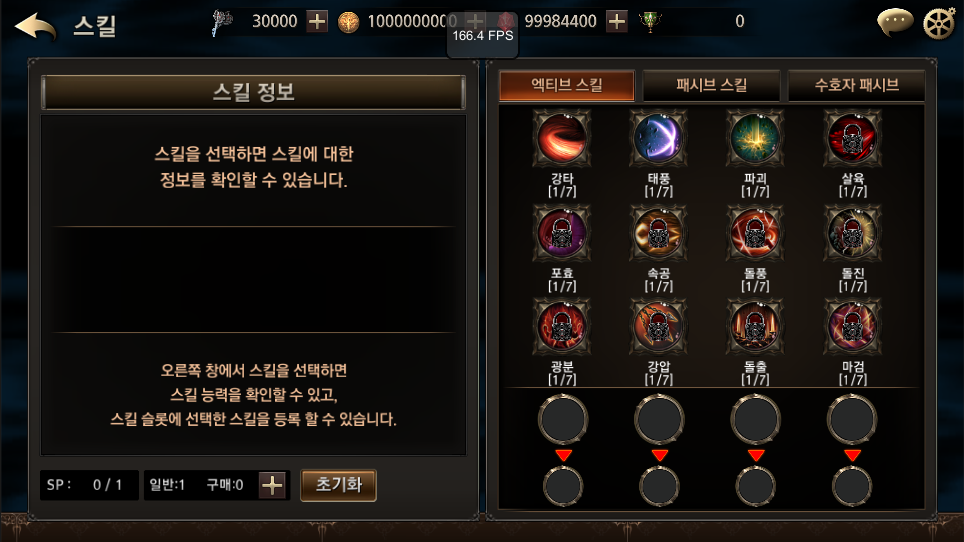 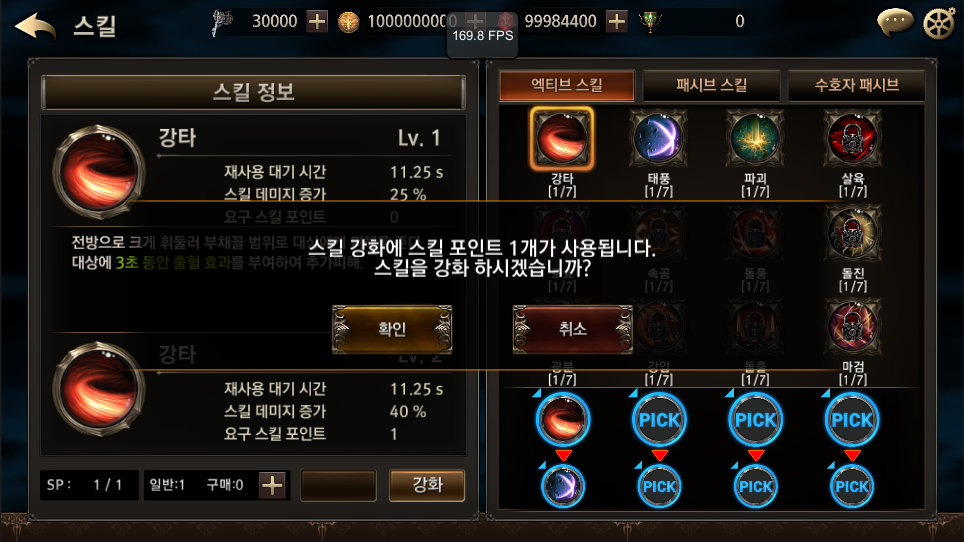 스킬 UI_스킬 포인트 구매 불가_최대 구매 시
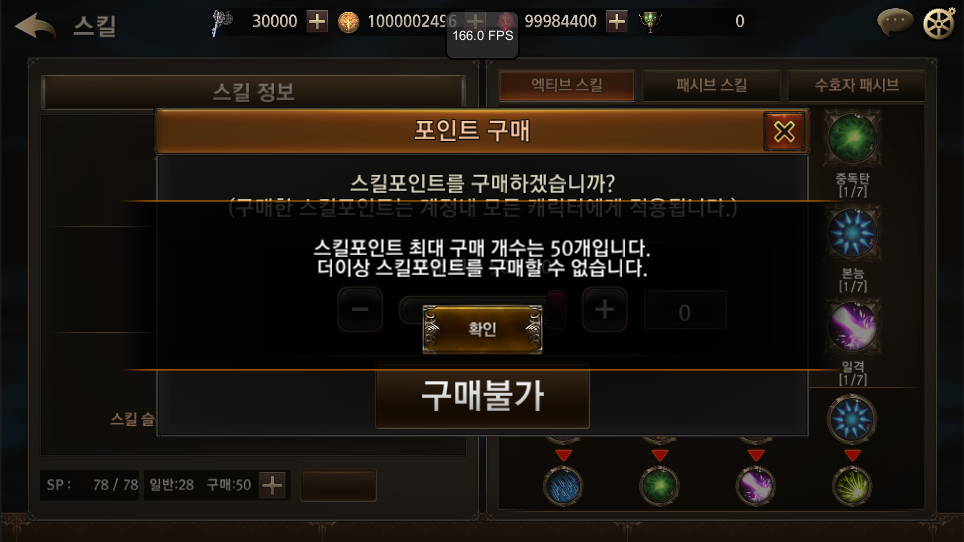 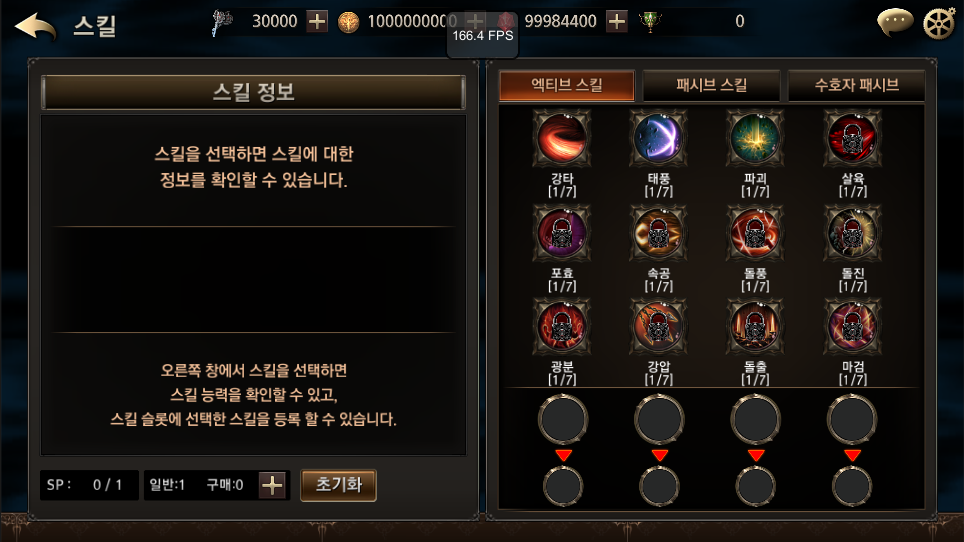 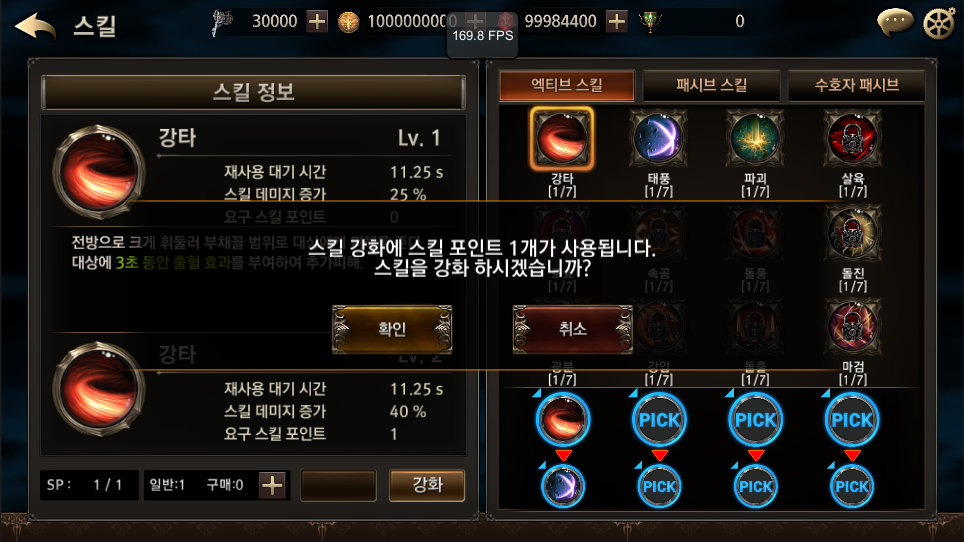 스킬 UI_스킬 초기화 안내
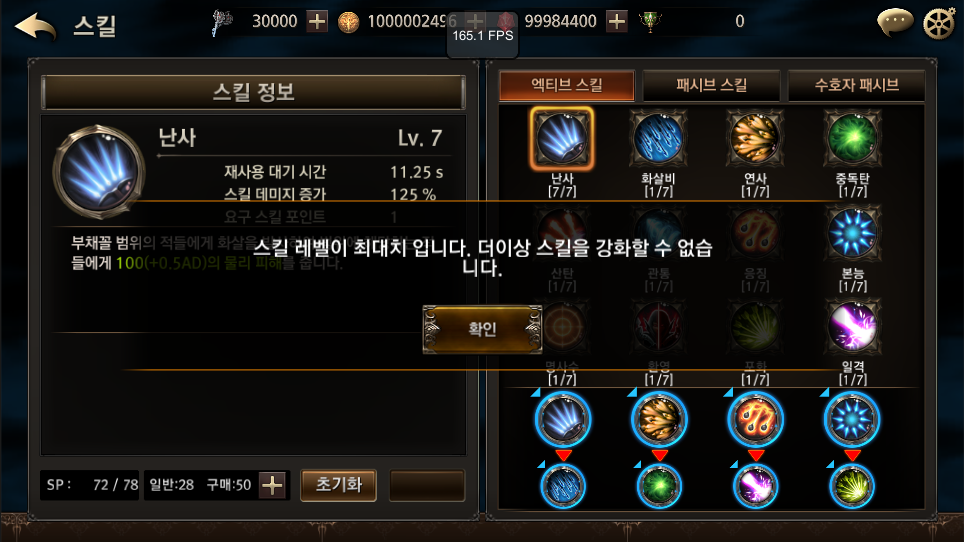 현재 강화된 스킬 포인트의 정보를 초기로 되돌립니다.
초기화 하시겠습니까?
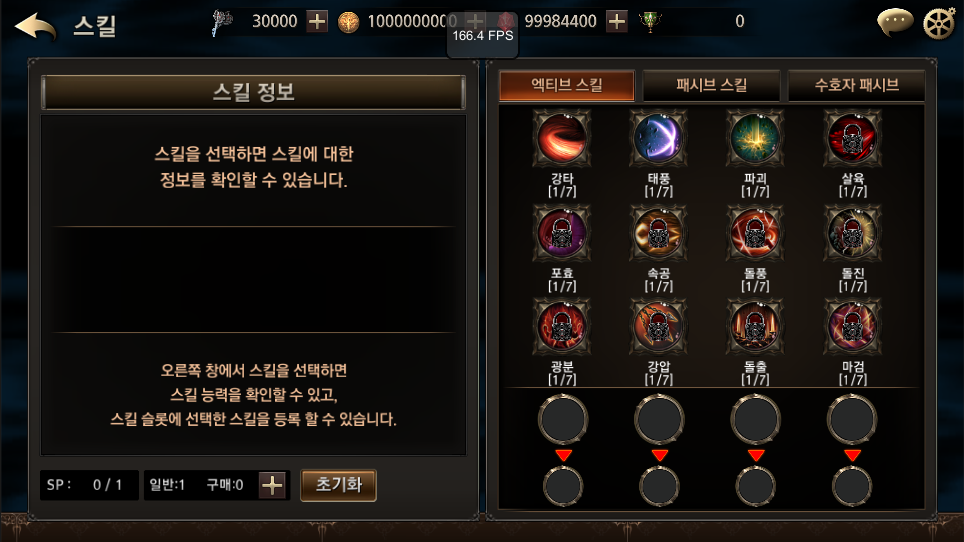 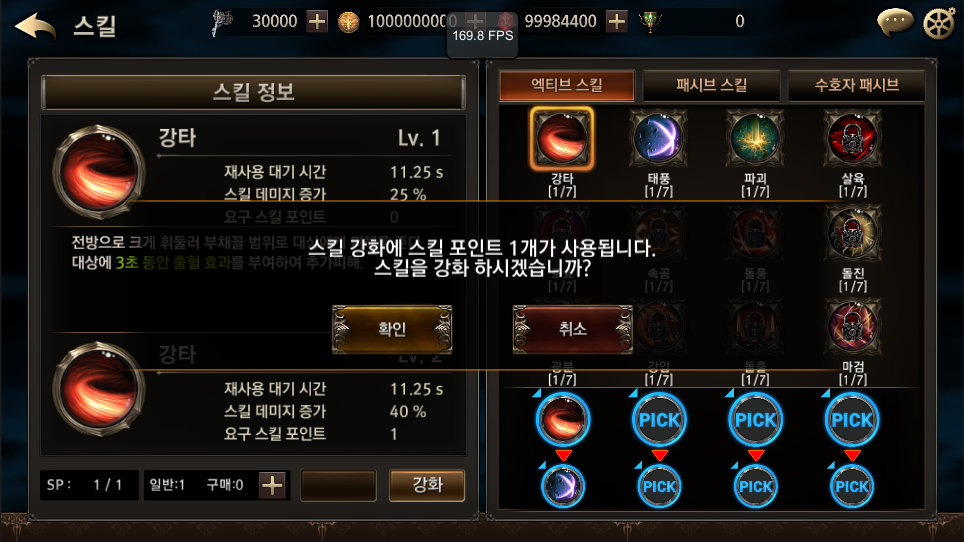 수호자 스킬 UI_수호자 패시브 스킬 선택
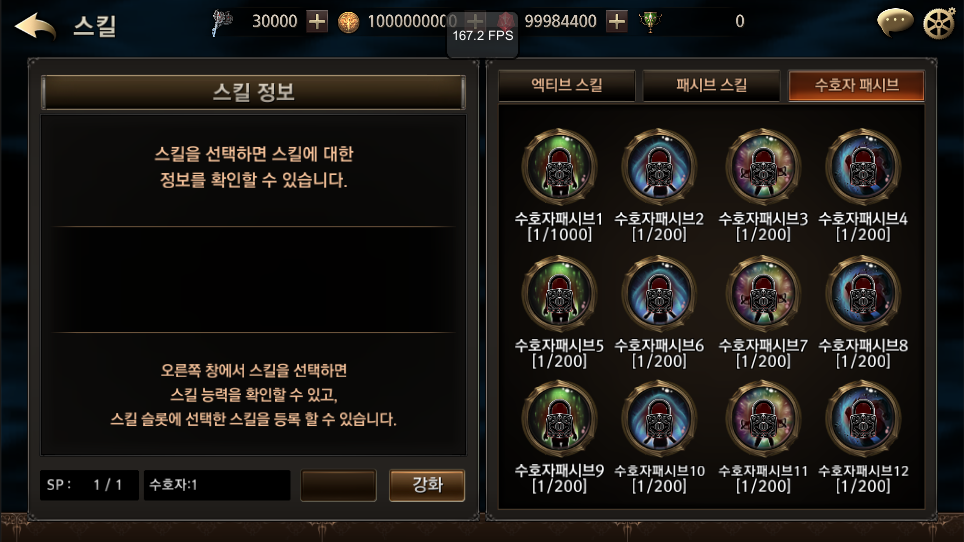 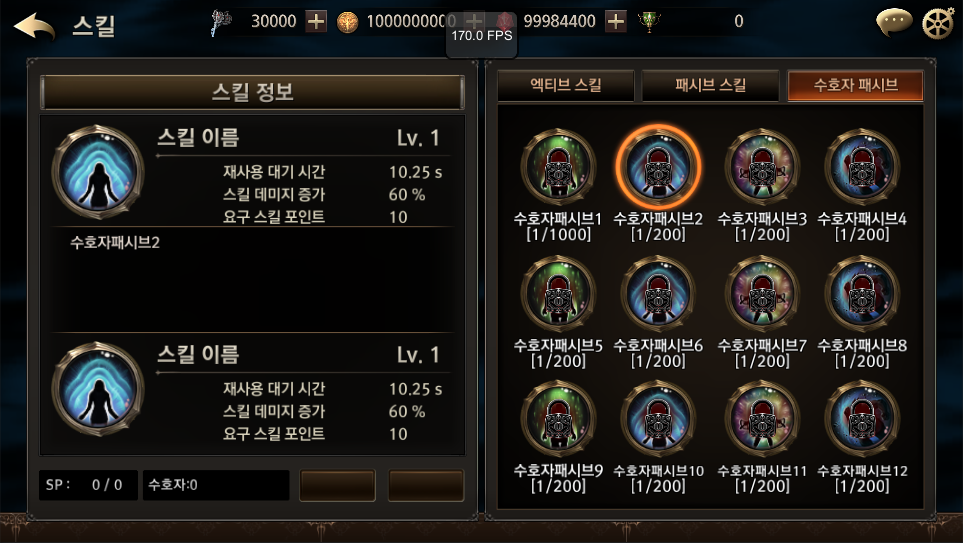 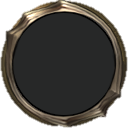 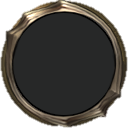 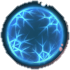 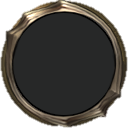 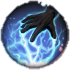 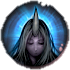 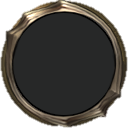 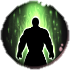 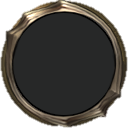 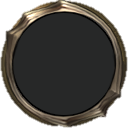 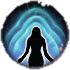 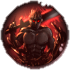 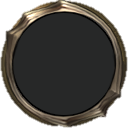 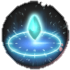 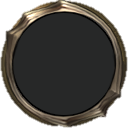 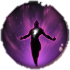 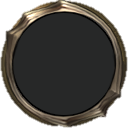 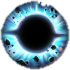 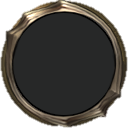 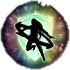 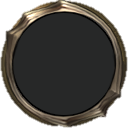 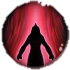 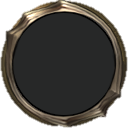 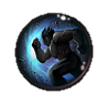 증폭
[0 / 200]
강렬함
[0 / 200]
파멸
[0 / 200]
강인함
[0 / 200]
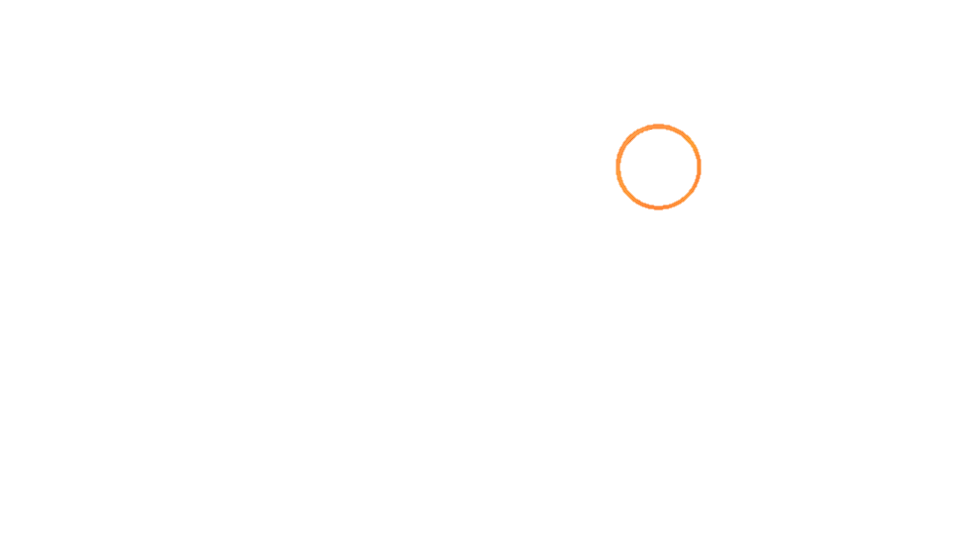 생명
[0 / 200]
견고함
[0 / 200]
내성
[0 / 200]
원기
[0 / 200]
회복
[0 / 200]
숙달
[0 / 200]
보호
[0 / 200]
동화
[0 / 200]
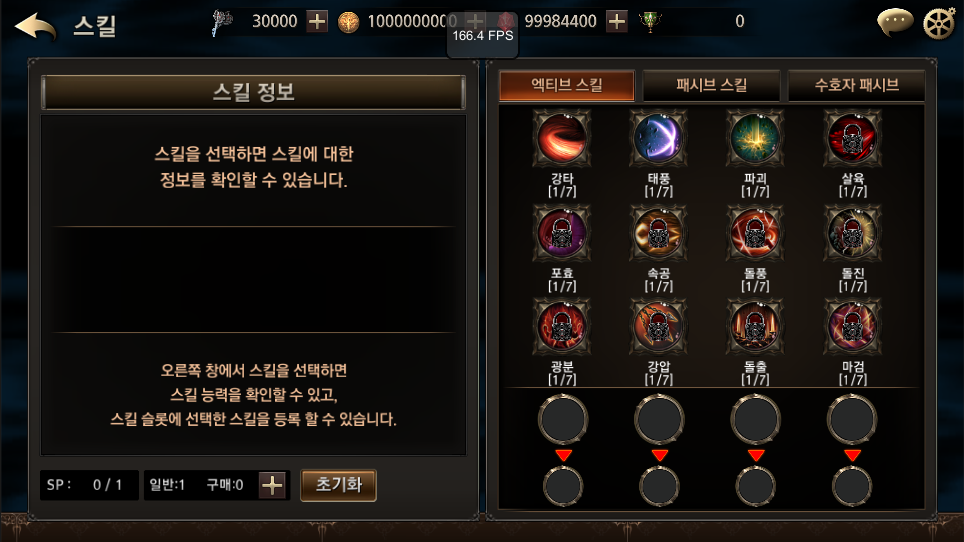 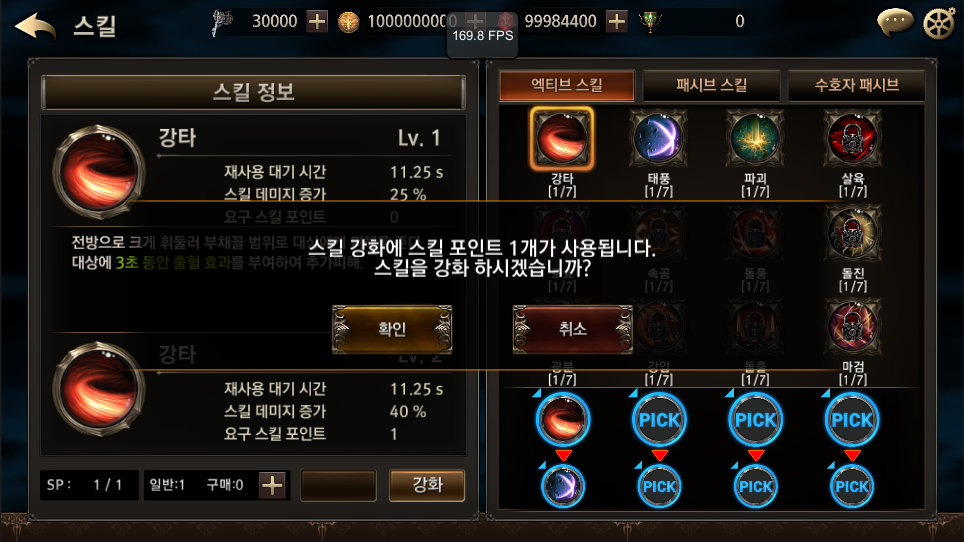 수호자 스킬 UI_수호자 패시브 스킬 강화
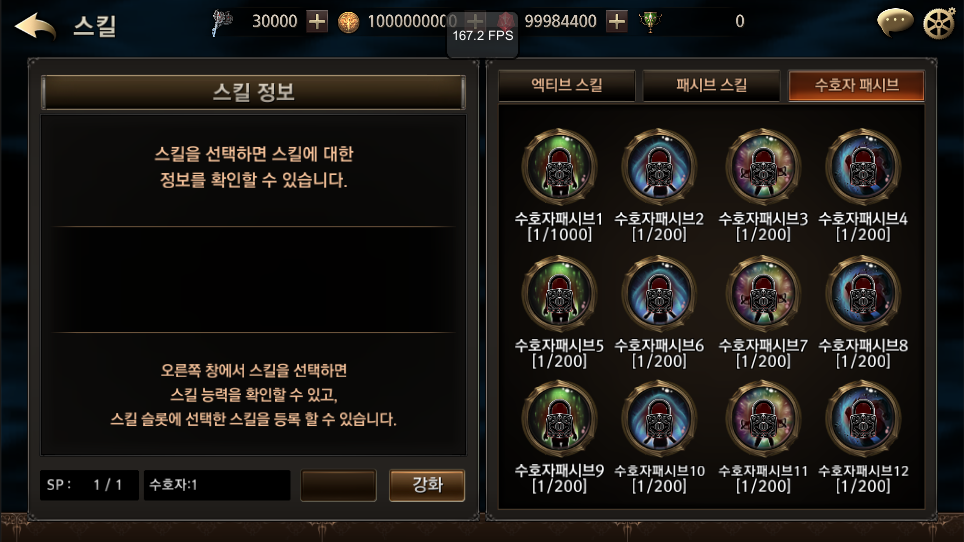 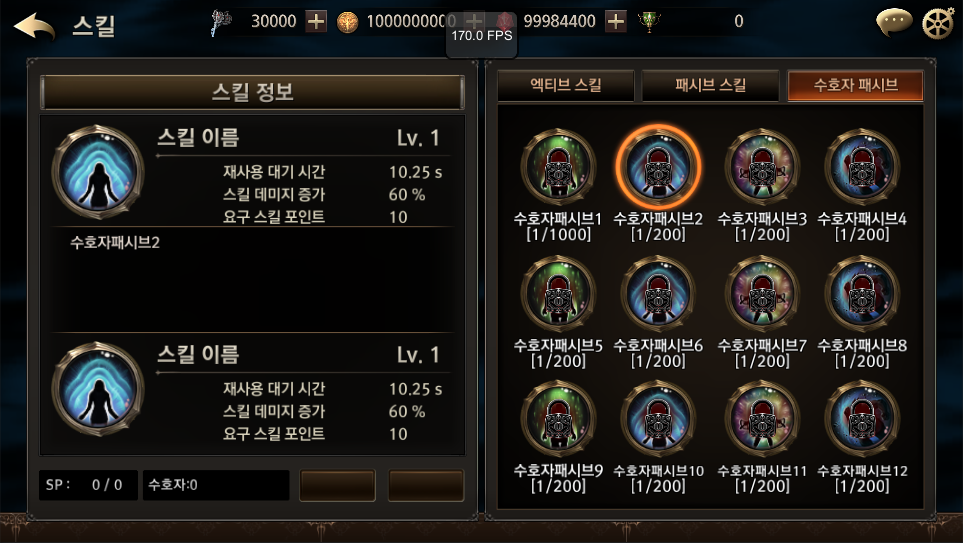 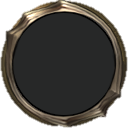 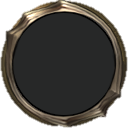 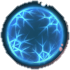 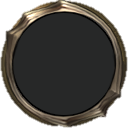 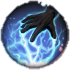 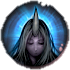 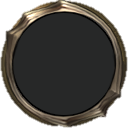 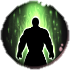 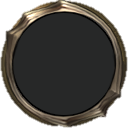 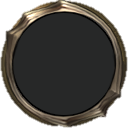 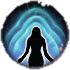 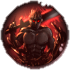 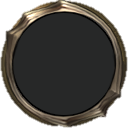 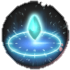 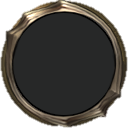 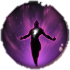 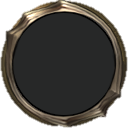 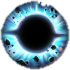 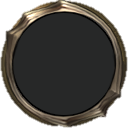 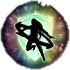 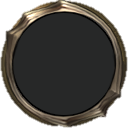 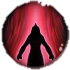 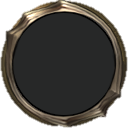 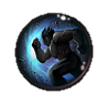 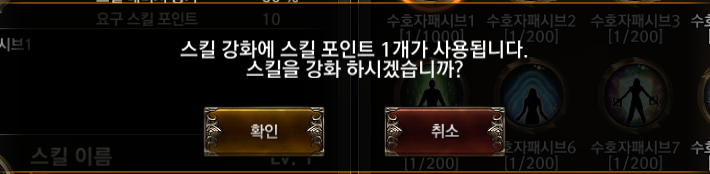 증폭
[0 / 200]
강렬함
[0 / 200]
파멸
[0 / 200]
강인함
[0 / 200]
스킬 강화에 수호자 스킬 포인트 1개가 사용됩니다.
스킬을 강화하시겠습니까?
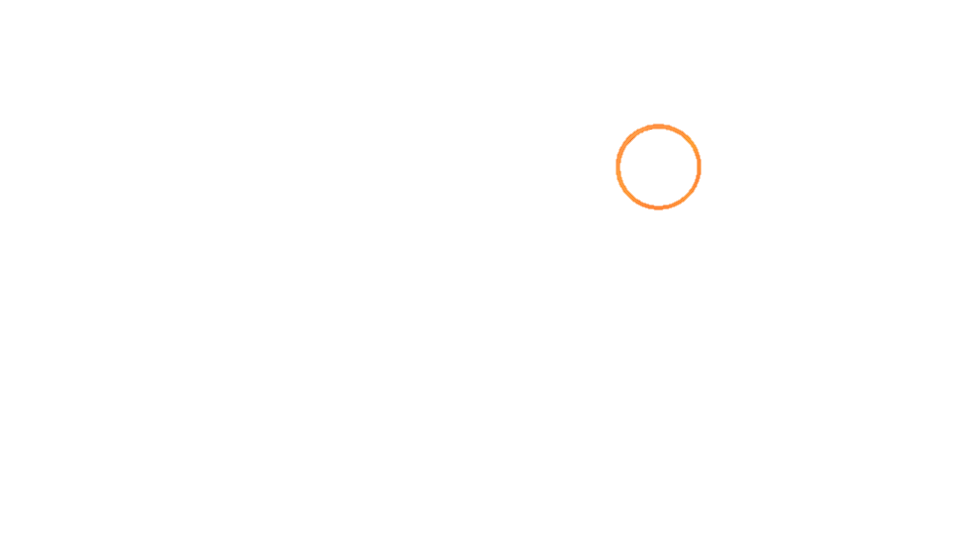 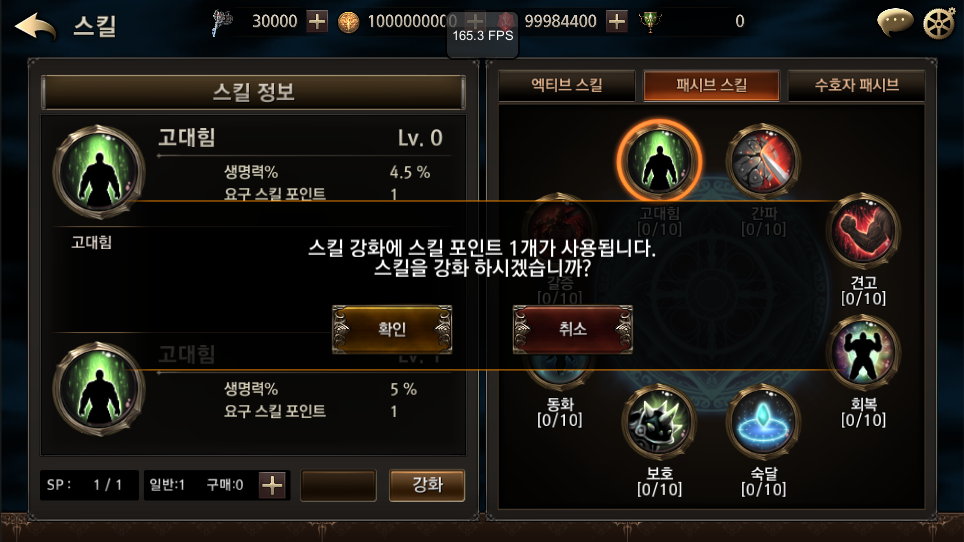 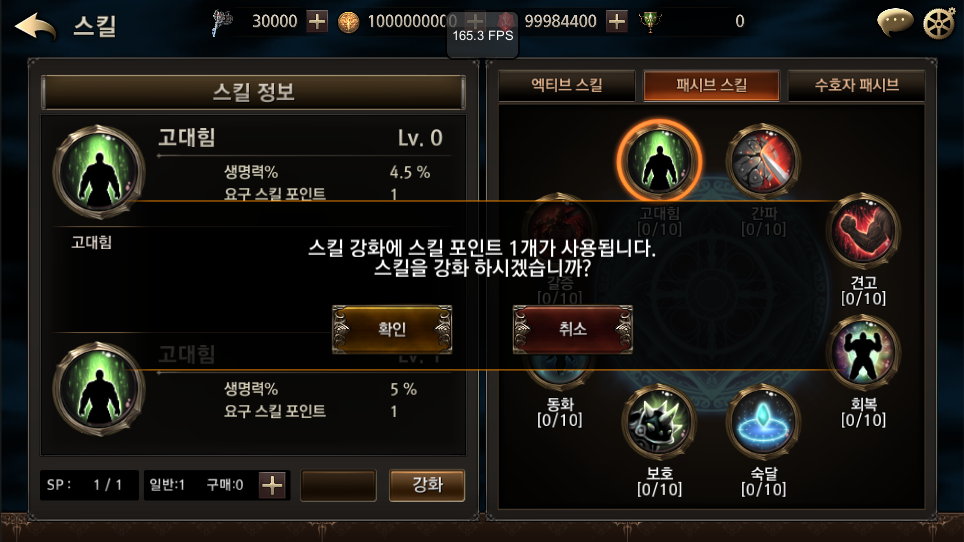 생명
[0 / 200]
견고함
[0 / 200]
내성
[0 / 200]
원기
[0 / 200]
회복
[0 / 200]
숙달
[0 / 200]
보호
[0 / 200]
동화
[0 / 200]
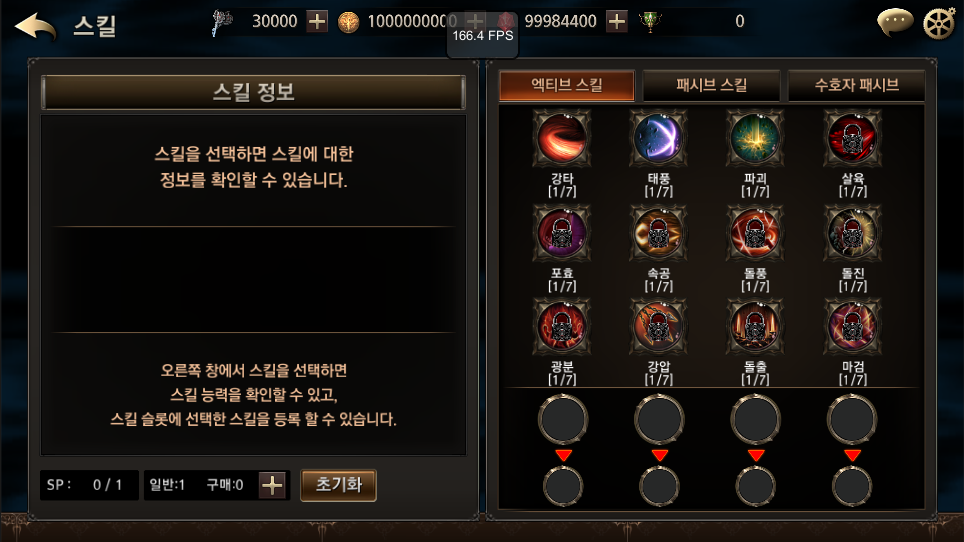 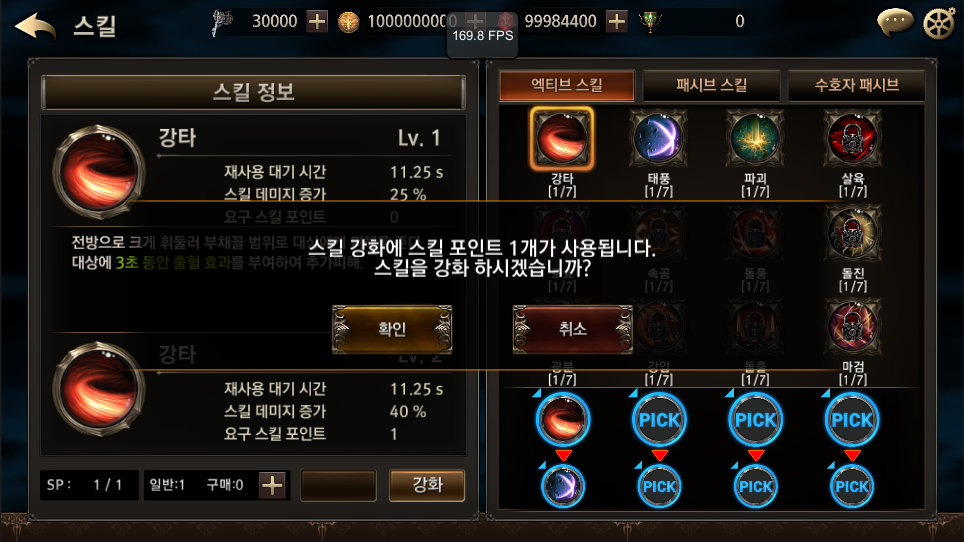 수호자 스킬 UI_수호자 패시브 스킬 강화 불가_수호자 스킬 포인트 부족
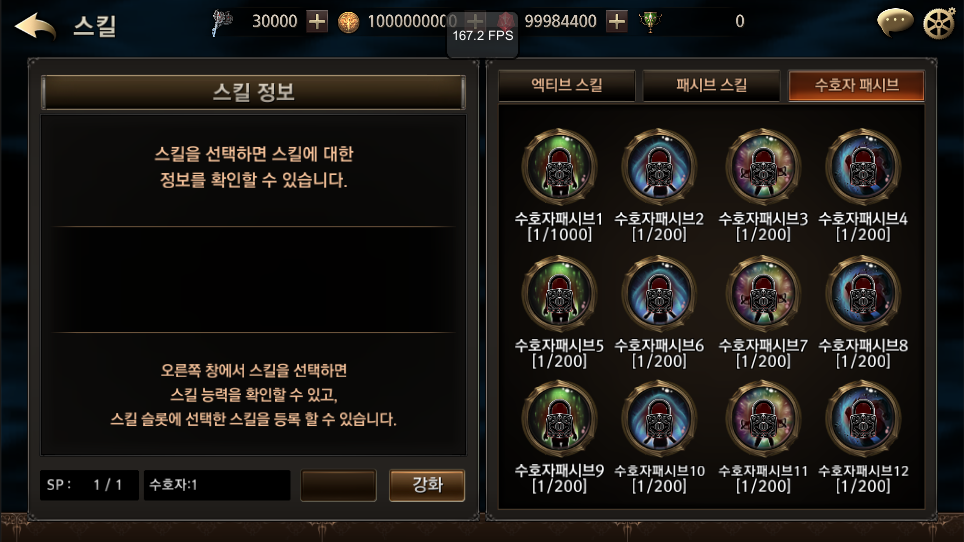 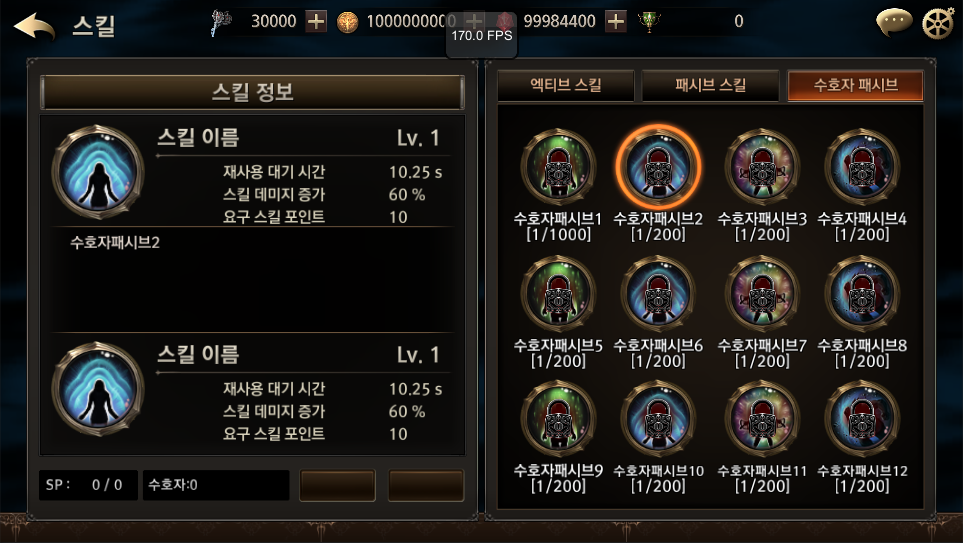 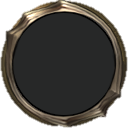 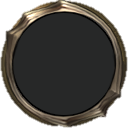 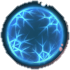 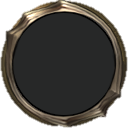 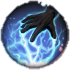 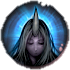 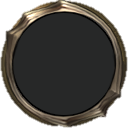 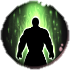 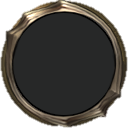 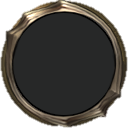 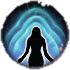 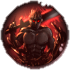 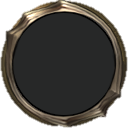 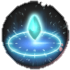 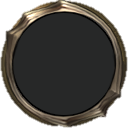 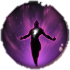 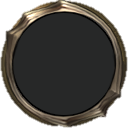 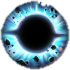 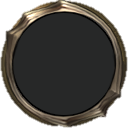 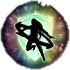 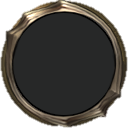 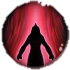 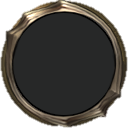 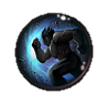 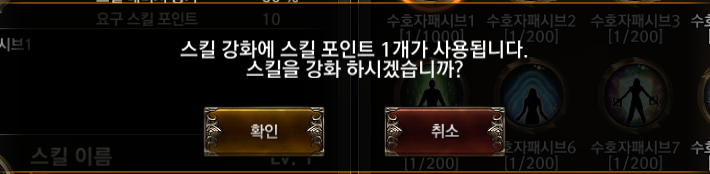 증폭
[0 / 200]
강렬함
[0 / 200]
파멸
[0 / 200]
강인함
[0 / 200]
수호자 스킬 포인트가 부족하여 스킬을 강화할 수 없습니다.
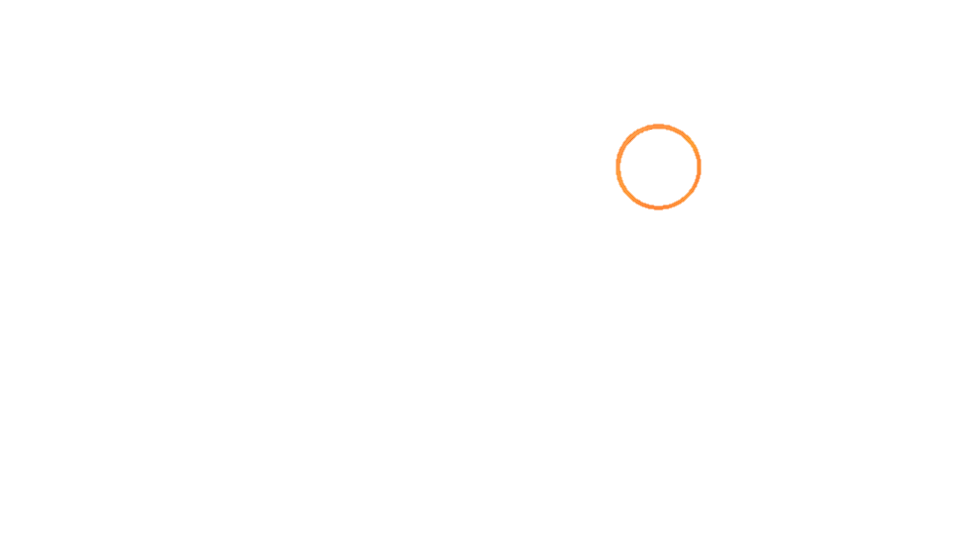 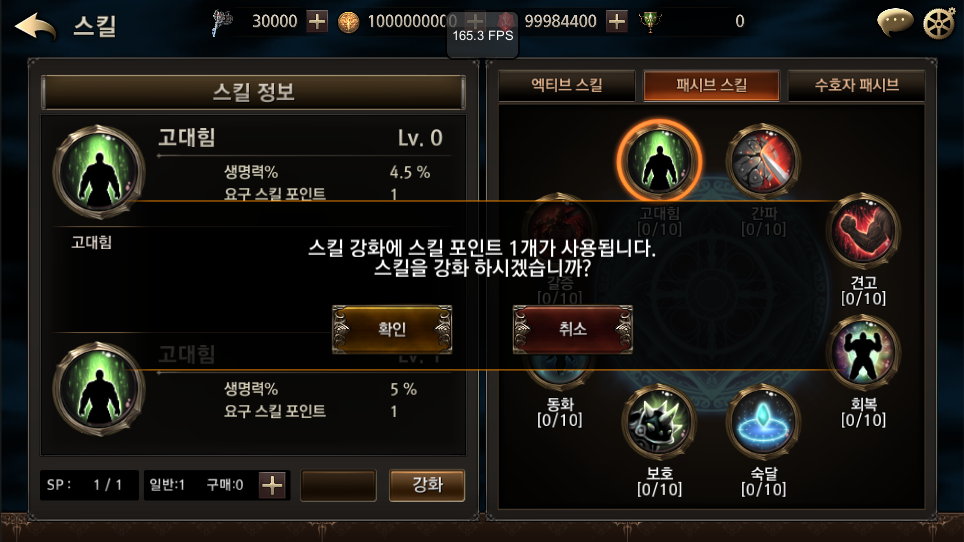 생명
[0 / 200]
견고함
[0 / 200]
내성
[0 / 200]
원기
[0 / 200]
회복
[0 / 200]
숙달
[0 / 200]
보호
[0 / 200]
동화
[0 / 200]
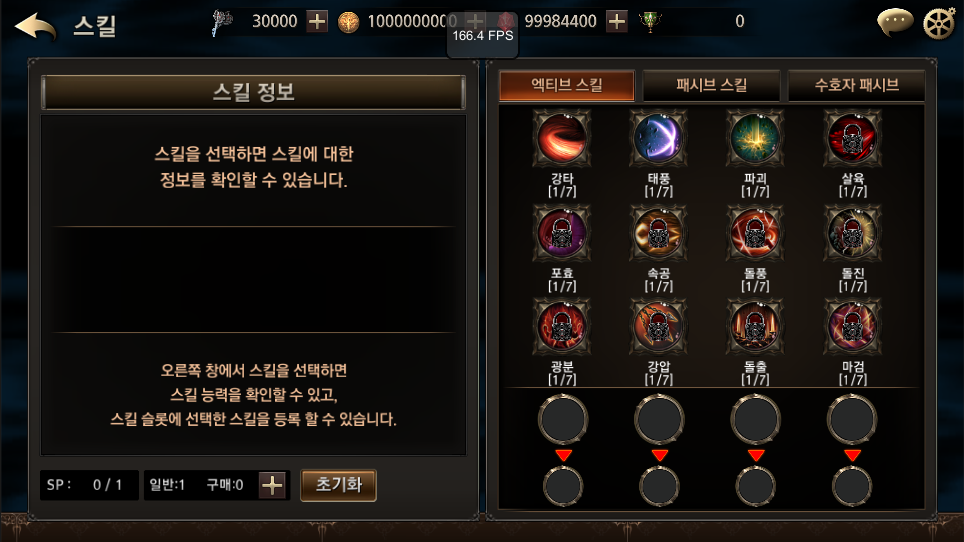 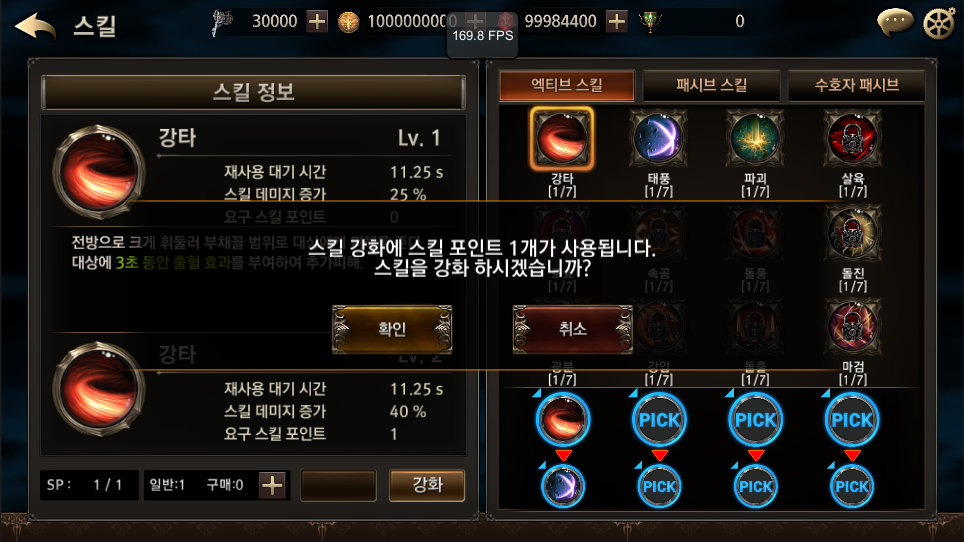 수호자 스킬 UI_수호자 패시브 스킬 강화 불가_수호자 스킬 최대 레벨 시
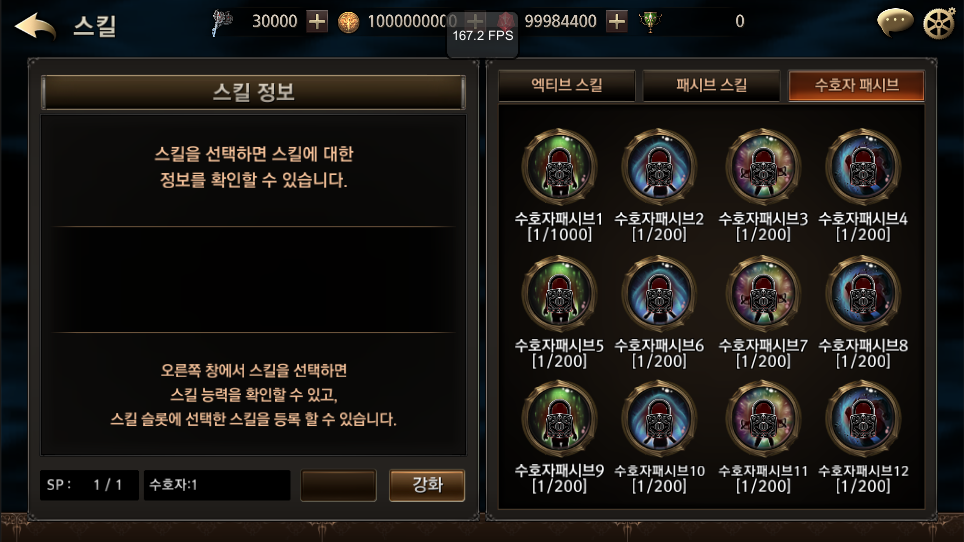 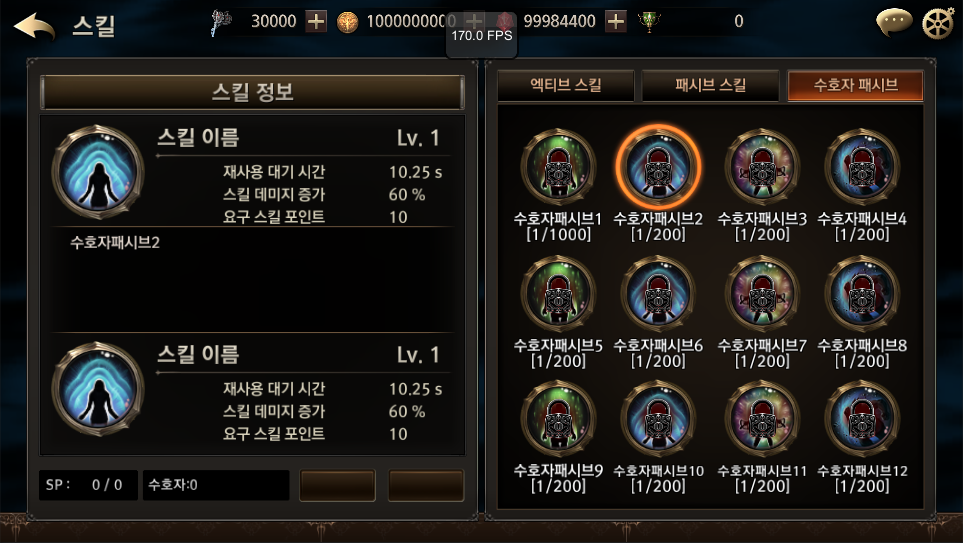 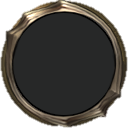 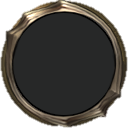 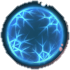 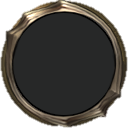 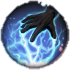 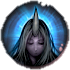 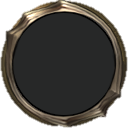 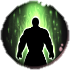 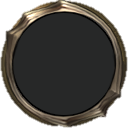 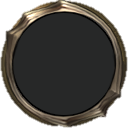 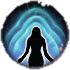 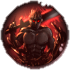 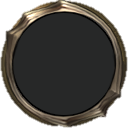 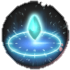 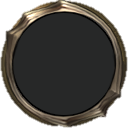 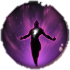 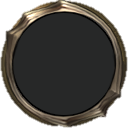 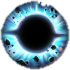 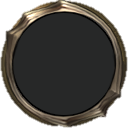 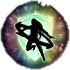 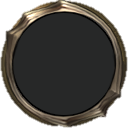 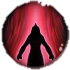 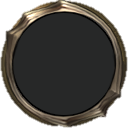 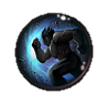 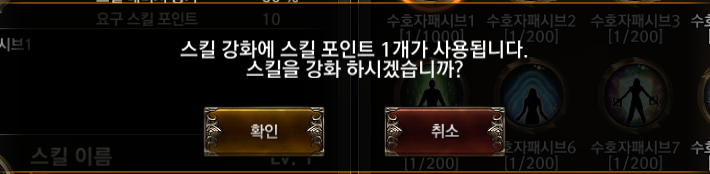 증폭
[0 / 200]
강렬함
[0 / 200]
파멸
[0 / 200]
강인함
[0 / 200]
수호자 스킬 레벨이 최대치 입니다.
더 이상 스킬을 강화할 수 없습니다.
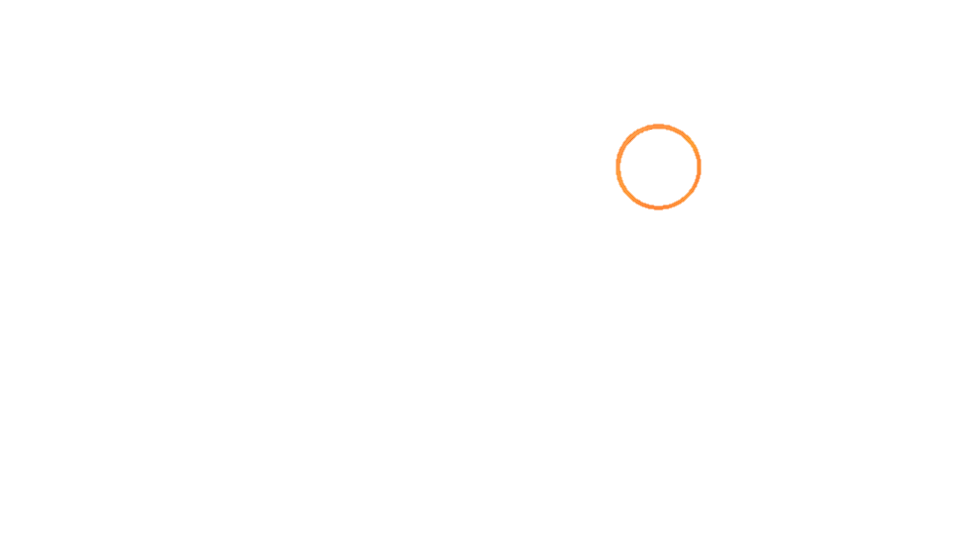 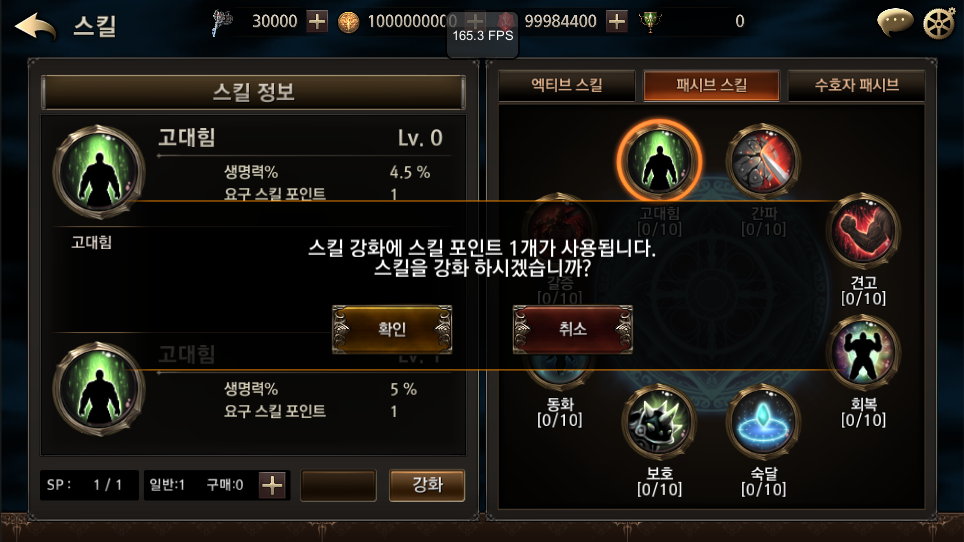 생명
[0 / 200]
견고함
[0 / 200]
내성
[0 / 200]
원기
[0 / 200]
회복
[0 / 200]
숙달
[0 / 200]
보호
[0 / 200]
동화
[0 / 200]
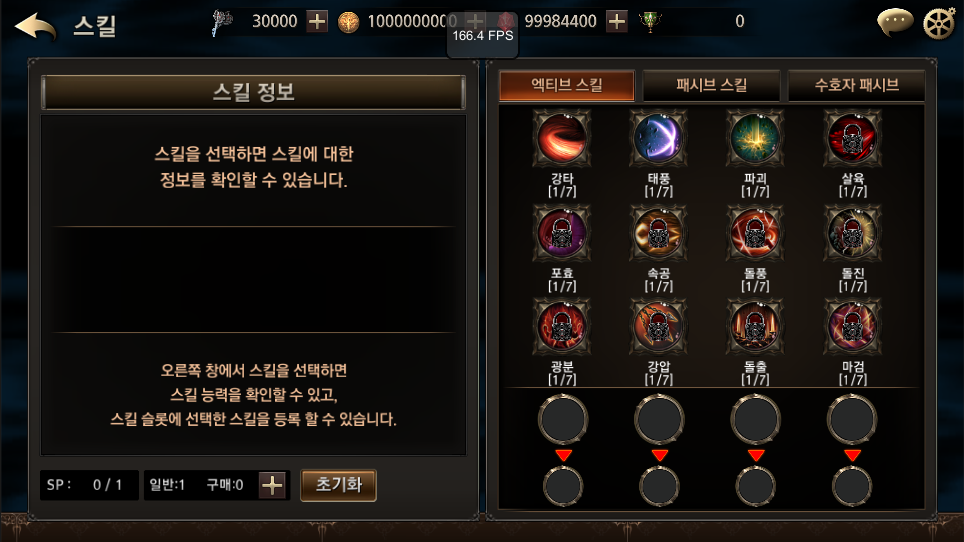 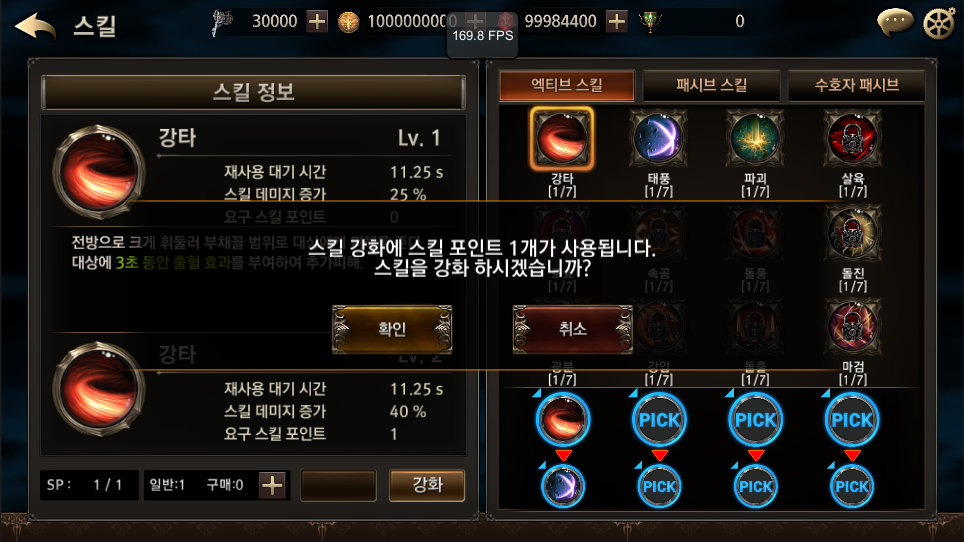 수호자 스킬 UI_수호자 패시브 스킬 초기화 안내
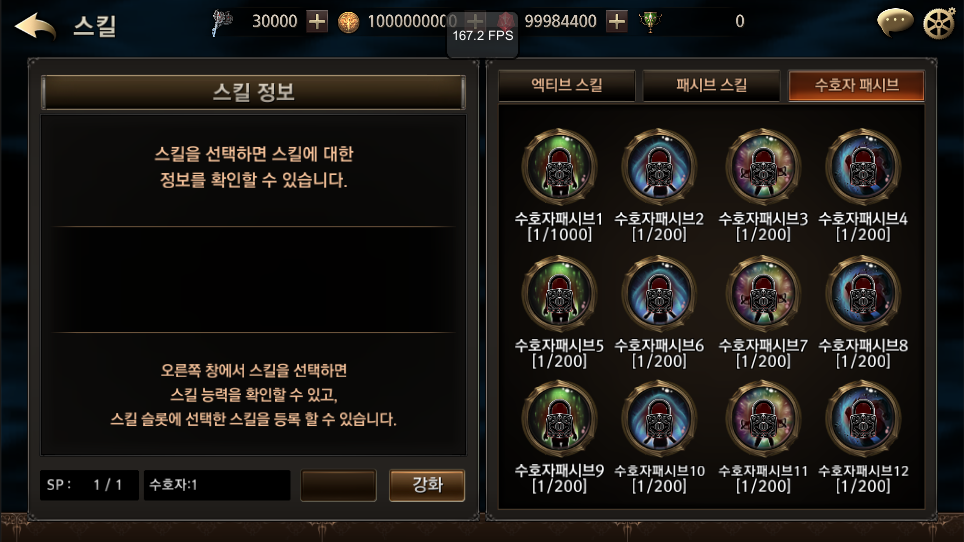 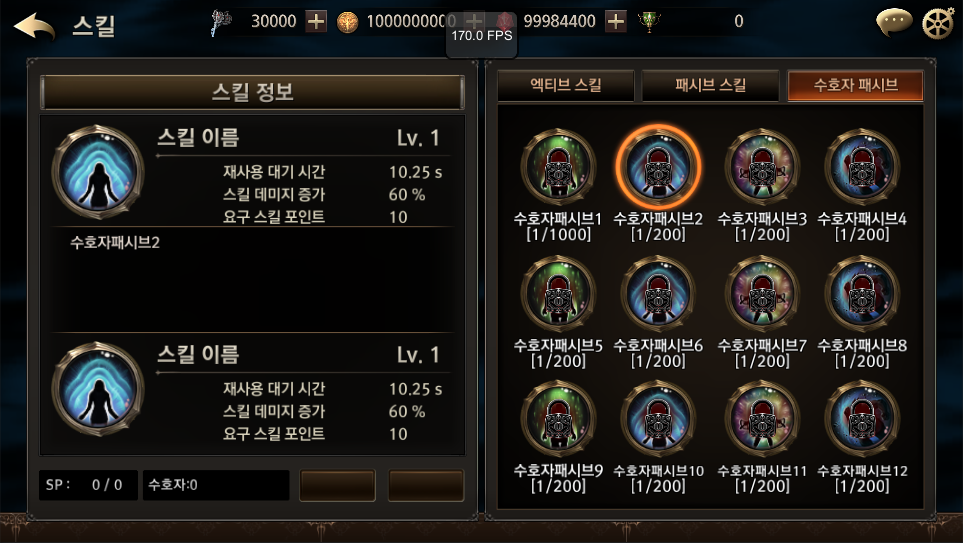 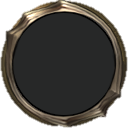 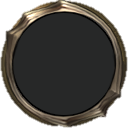 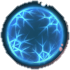 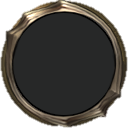 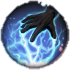 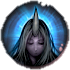 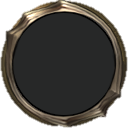 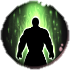 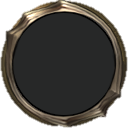 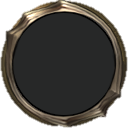 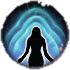 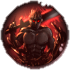 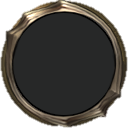 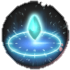 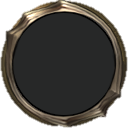 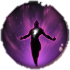 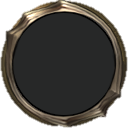 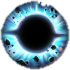 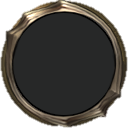 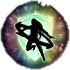 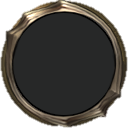 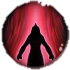 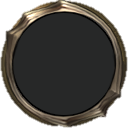 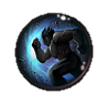 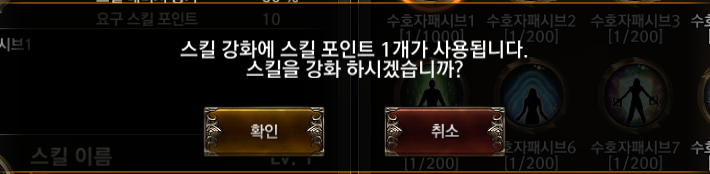 증폭
[0 / 200]
강렬함
[0 / 200]
파멸
[0 / 200]
강인함
[0 / 200]
현재 강화된 스킬 포인트의 정보를 초기로 되돌립니다.
초기화 하시겠습니까?
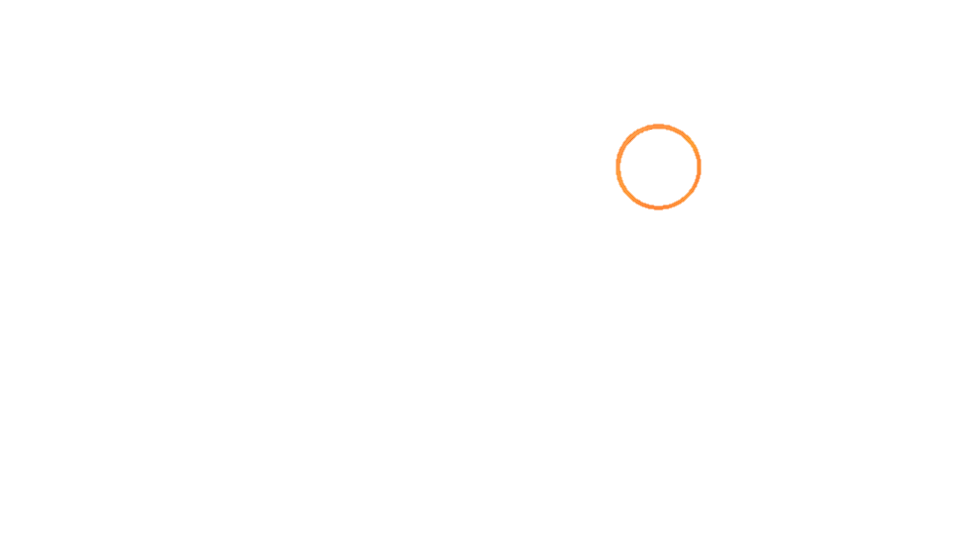 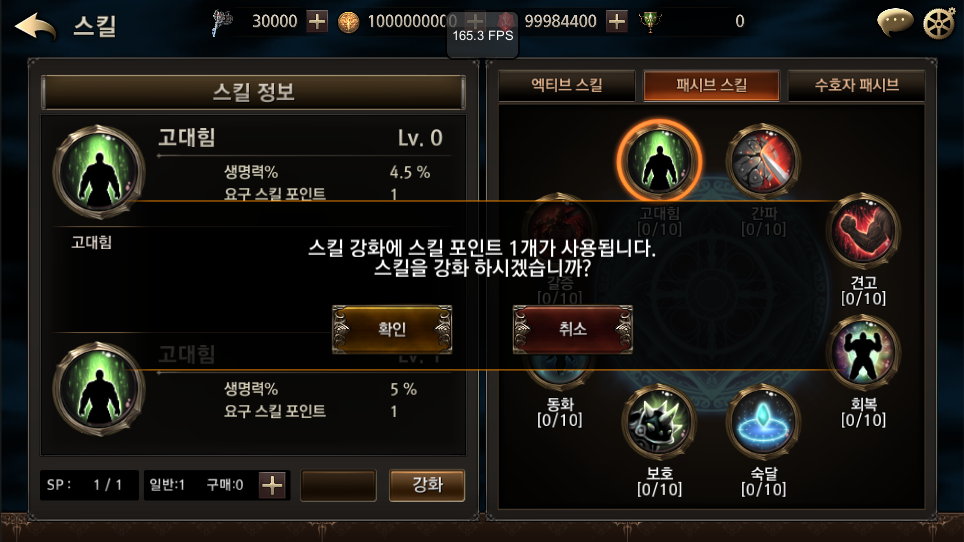 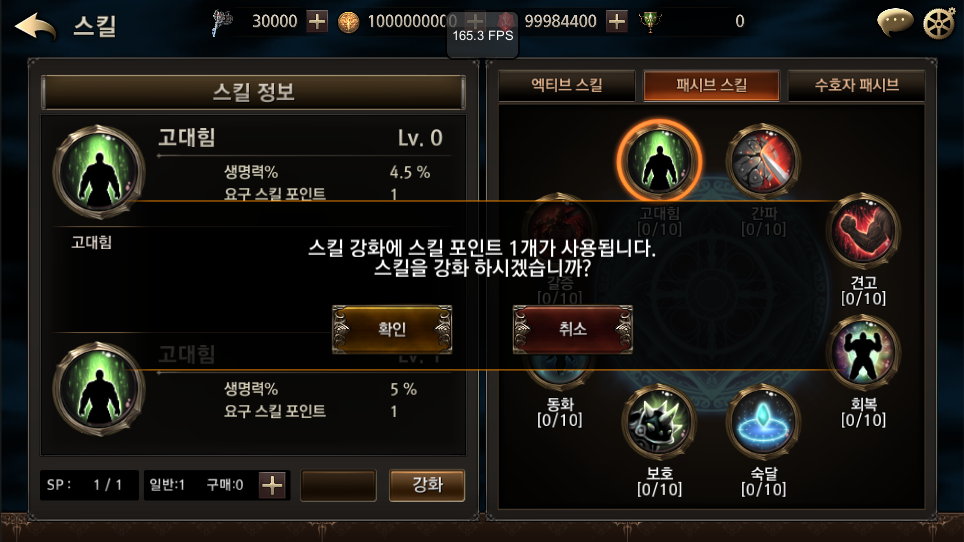 생명
[0 / 200]
견고함
[0 / 200]
내성
[0 / 200]
원기
[0 / 200]
회복
[0 / 200]
숙달
[0 / 200]
보호
[0 / 200]
동화
[0 / 200]
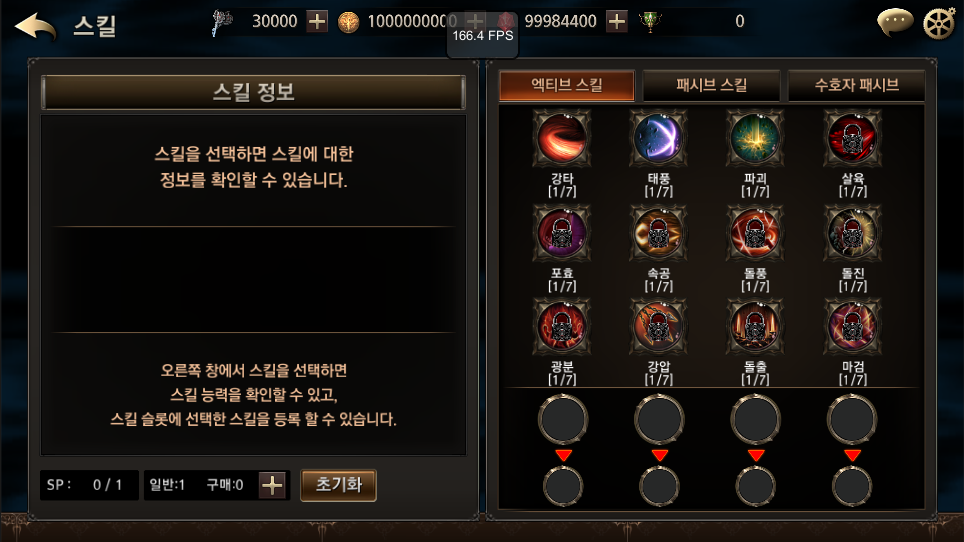 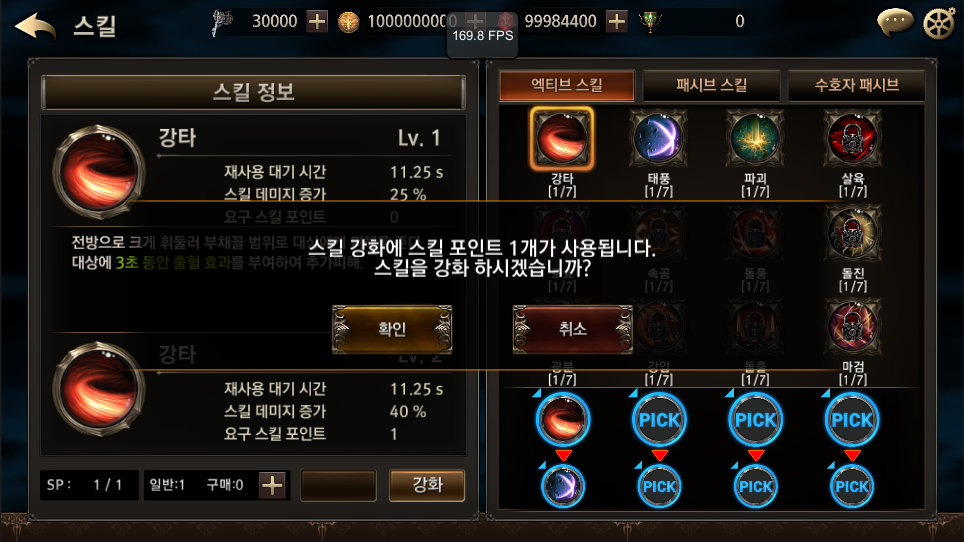 아이템 UI
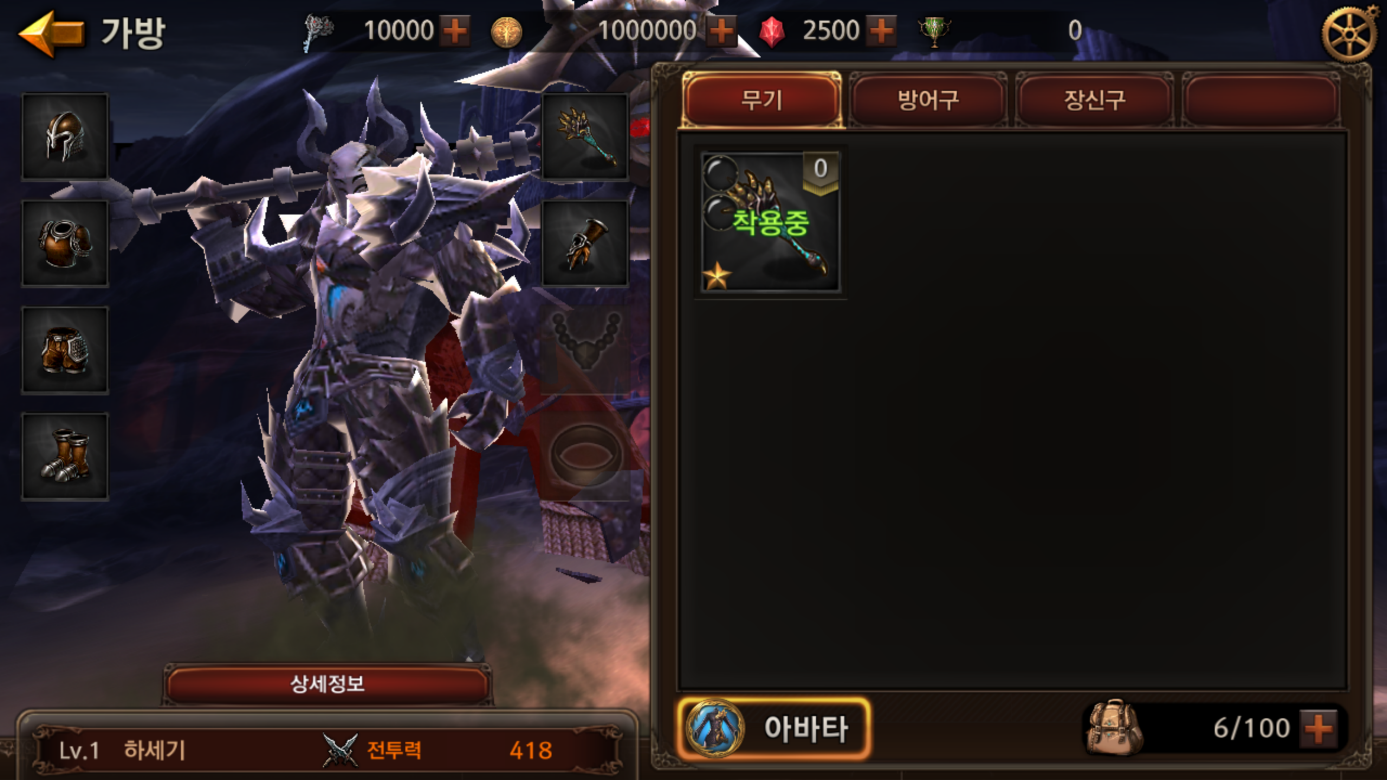 기타
세트
세트
+20
+20
+10
+20
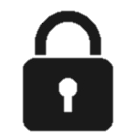 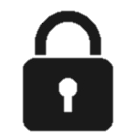 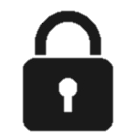 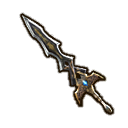 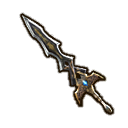 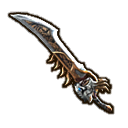 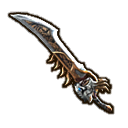 12,345▲
12,345▲
세트
세트
세트
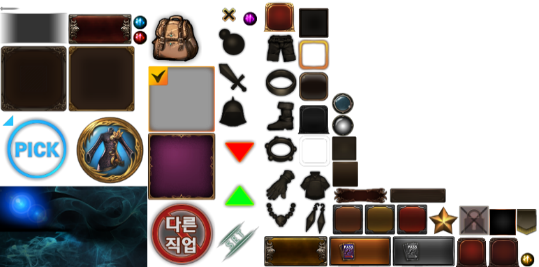 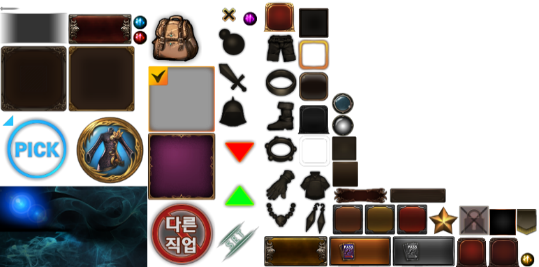 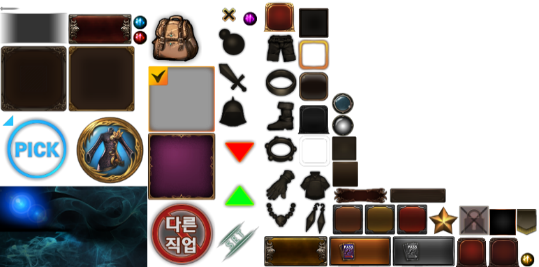 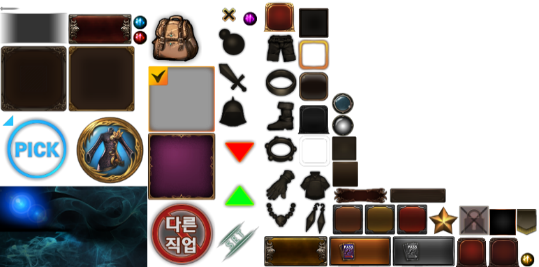 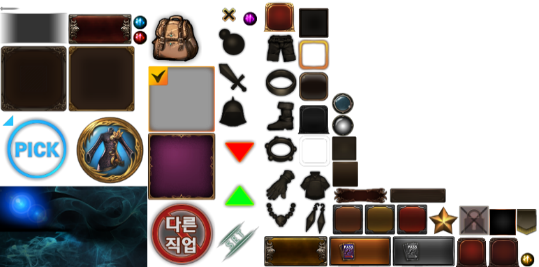 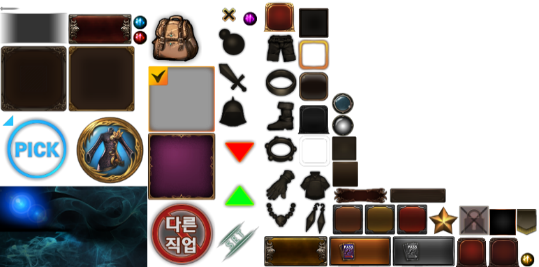 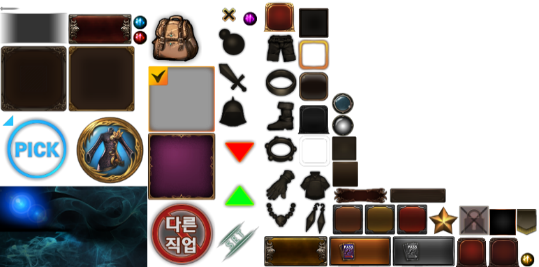 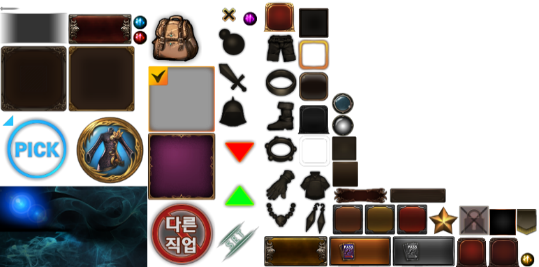 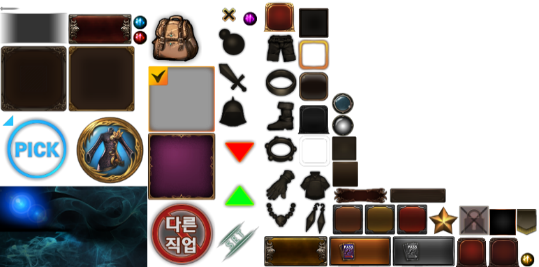 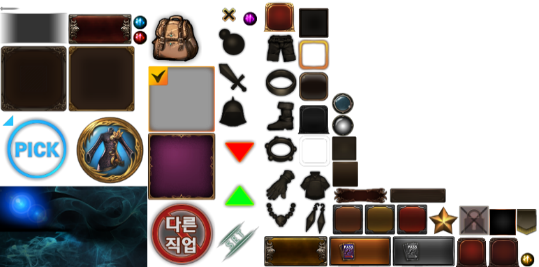 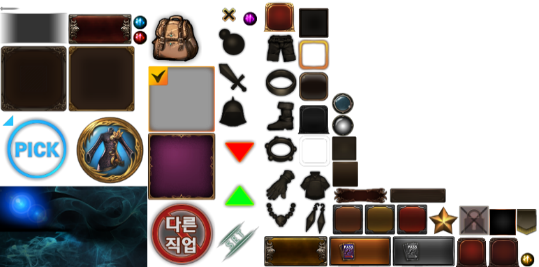 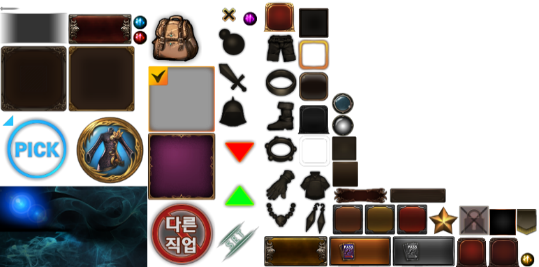 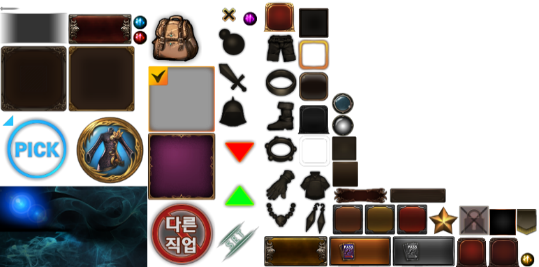 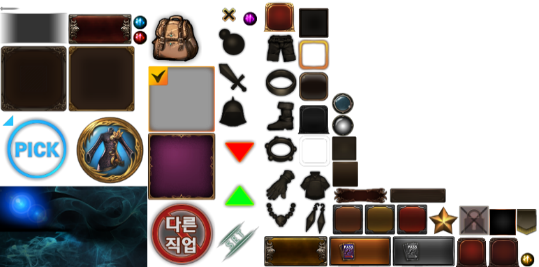 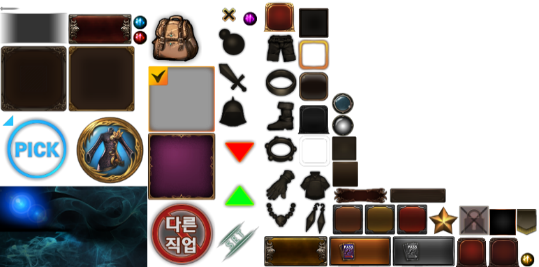 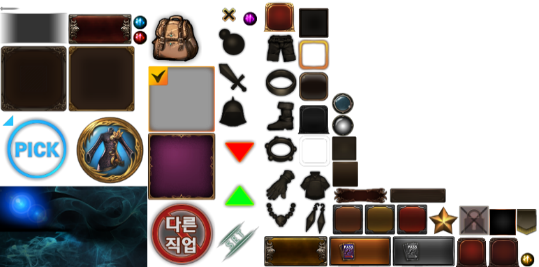 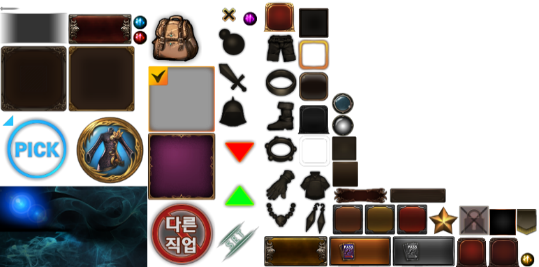 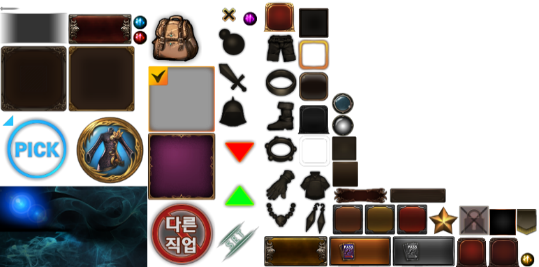 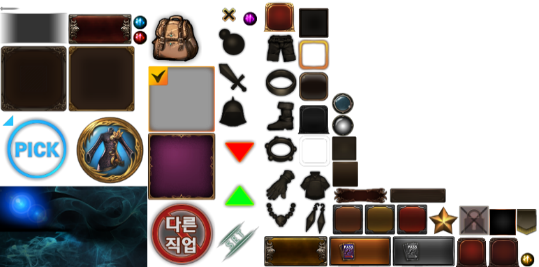 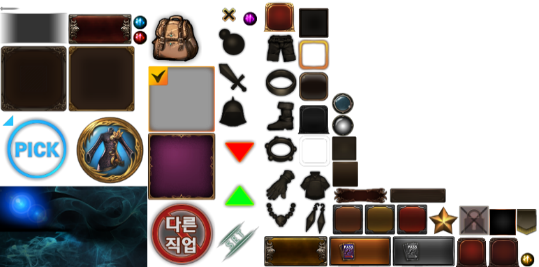 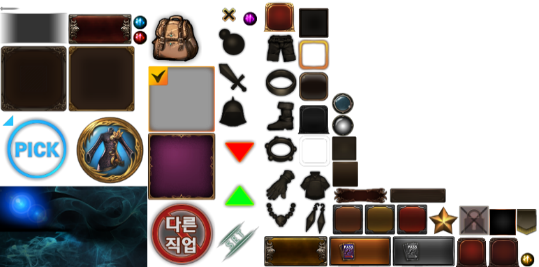 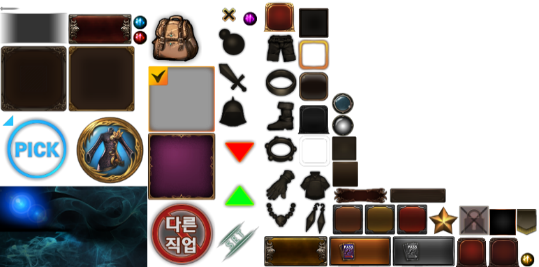 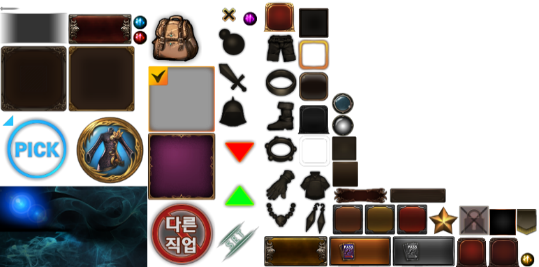 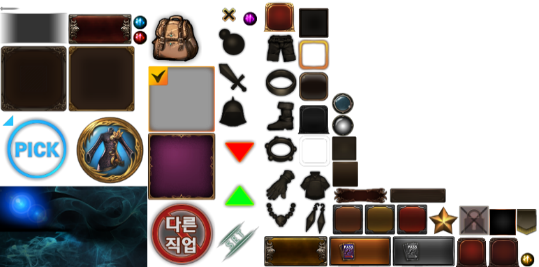 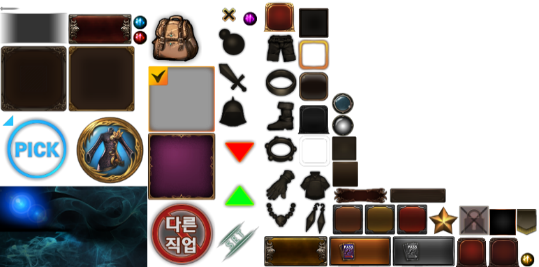 +10
+0
+0
+0
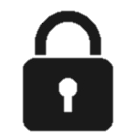 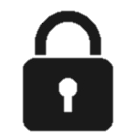 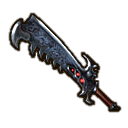 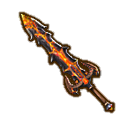 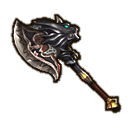 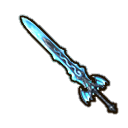 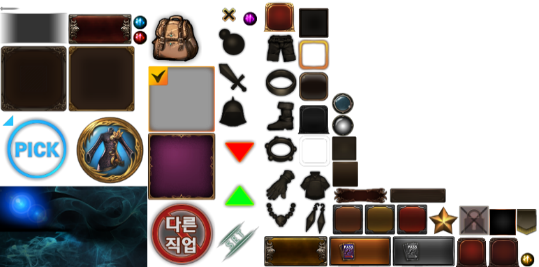 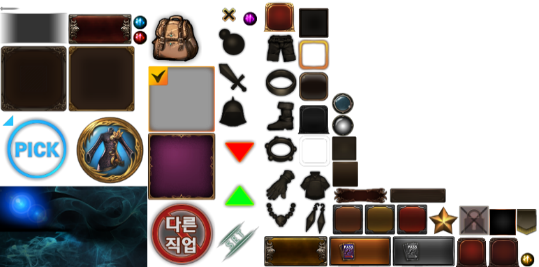 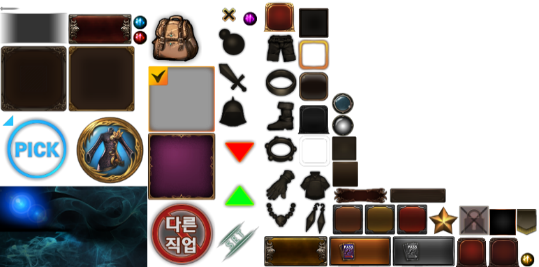 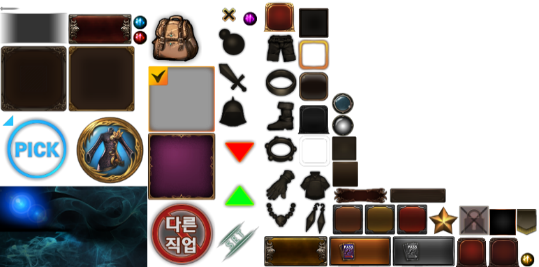 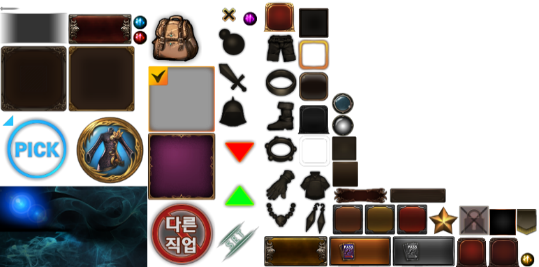 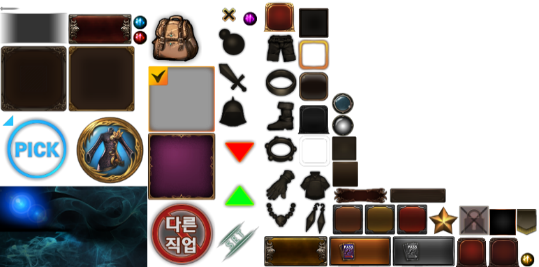 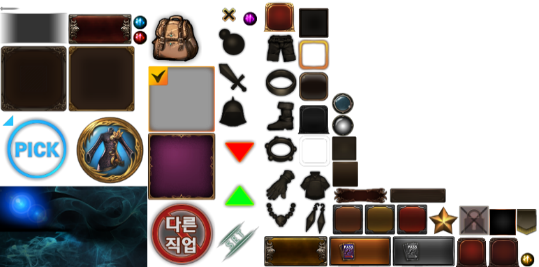 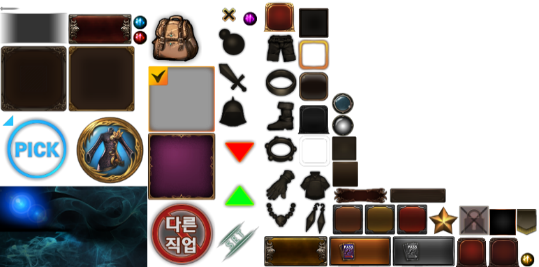 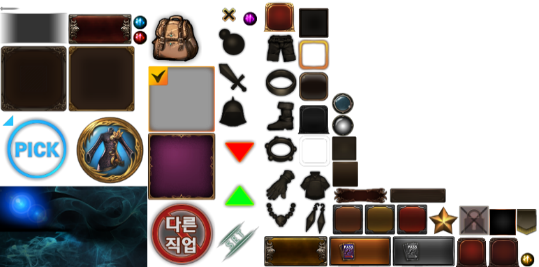 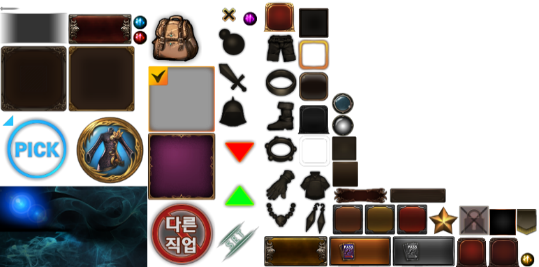 LEVEL  50  (2000)       캐릭터 닉네임
상세 정보
버서커 불멸 세트
2세트 : 공격력 +200
3세트 : 치명타확률 +3%
5세트 : 회피율 +5%
버서커 불멸 세트
2세트 : 공격력 +200
3세트 : 치명타확률 +3%
5세트 : 회피율 +5%
66%
+
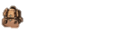 8 / 200
전투력
공격력
1,234,567
1,234,567
생명력
방어력
1,234,567
1,234,567
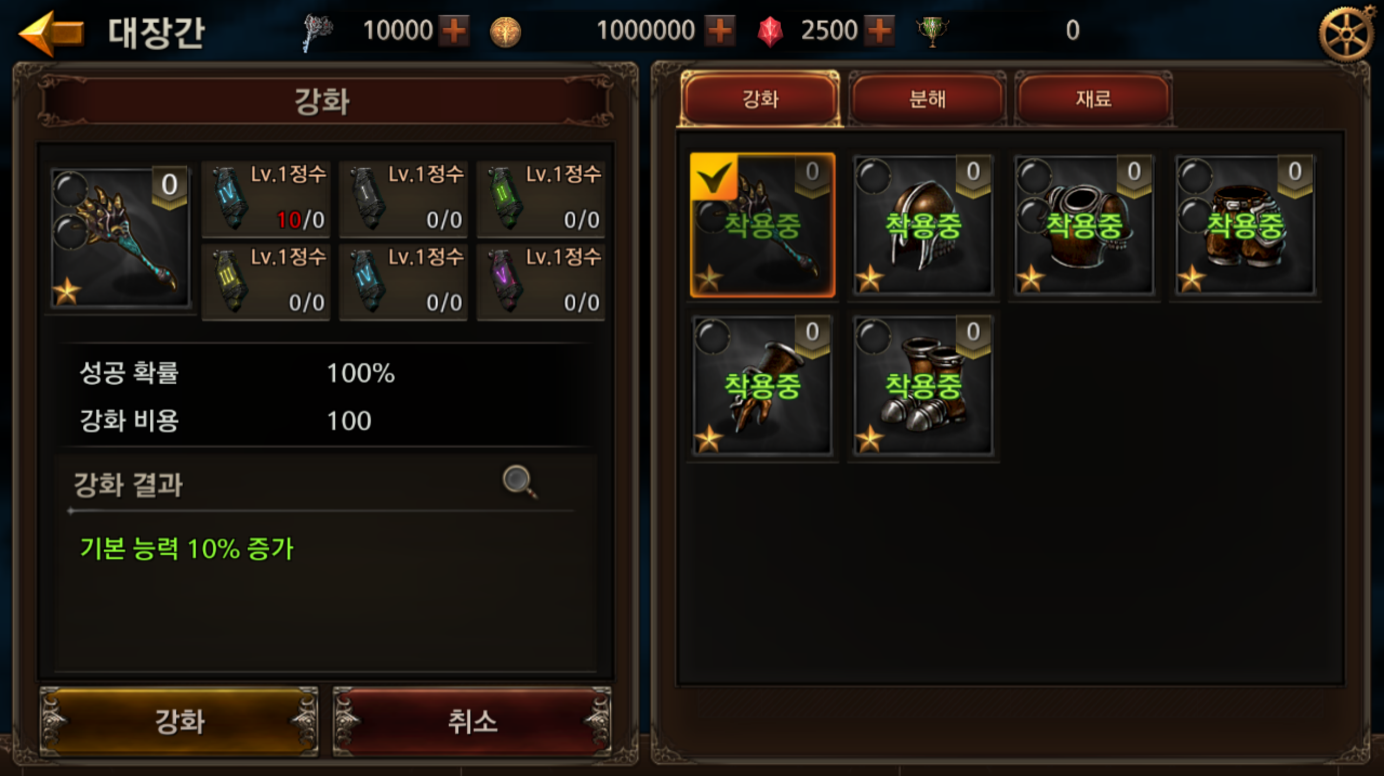 아바타
일괄 분해
일괄 판매
아이템 UI_기타 카테고리
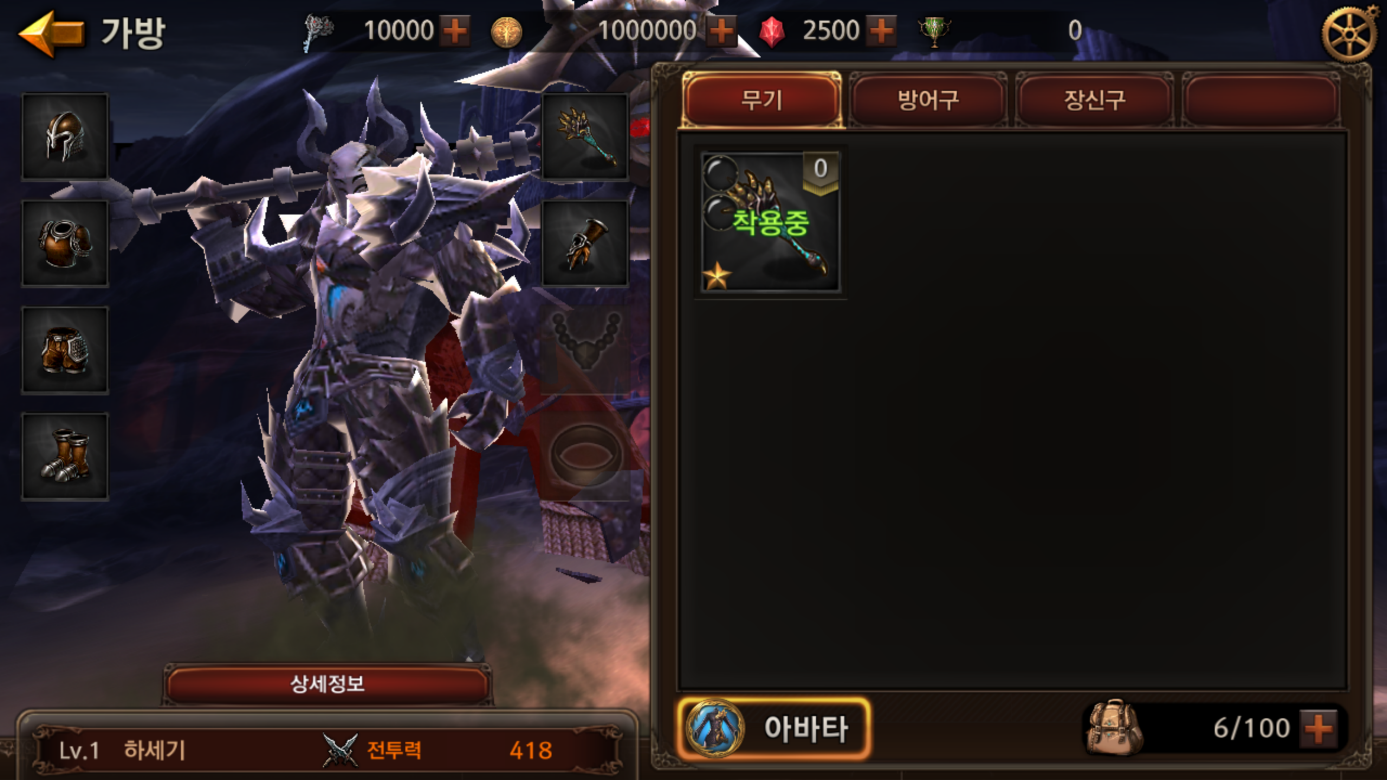 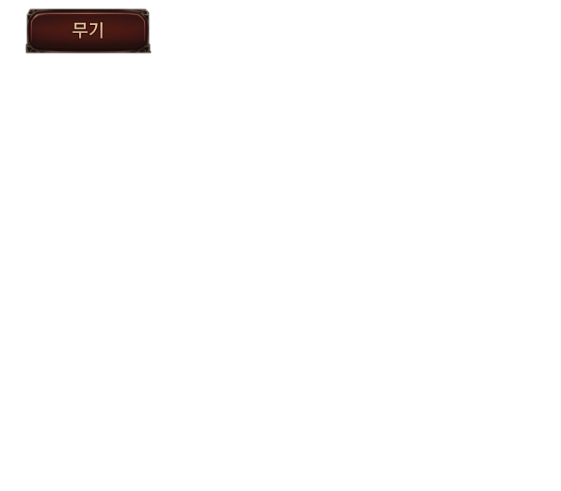 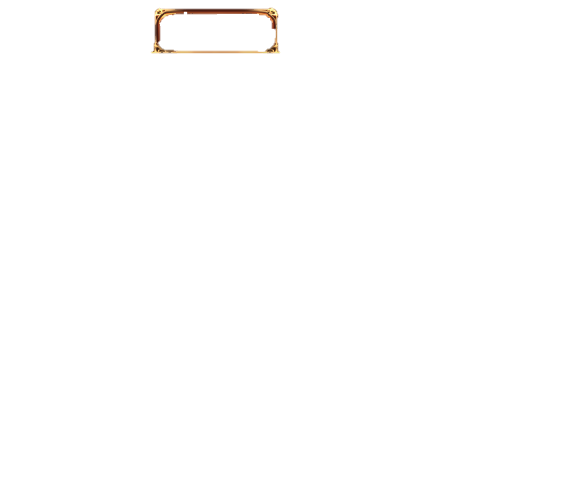 기타
세트
세트
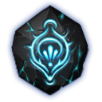 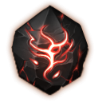 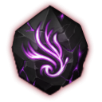 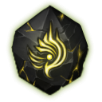 세트
세트
세트
99
99
99
99
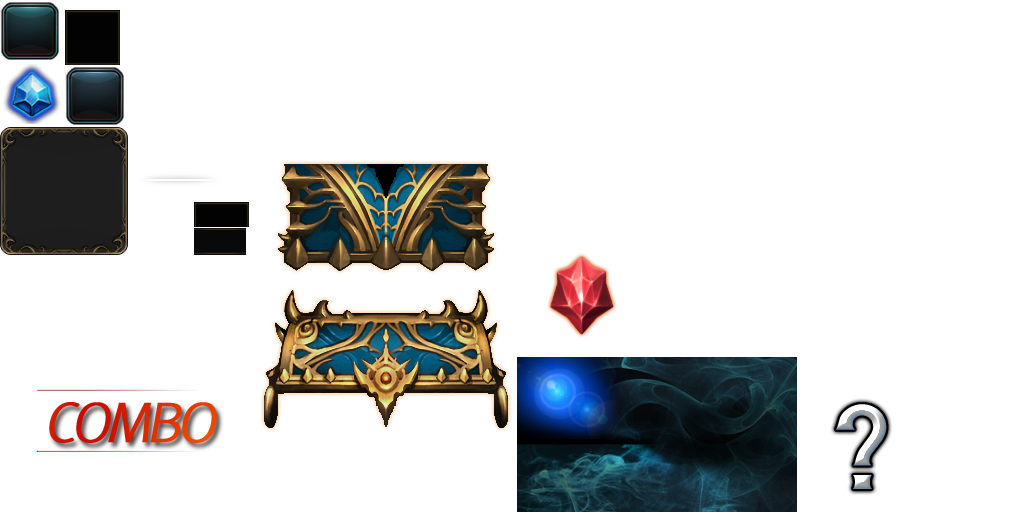 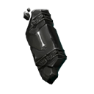 99
99
LEVEL  50  (2000)       캐릭터 닉네임
상세 정보
버서커 불멸 세트
2세트 : 공격력 +200
3세트 : 치명타확률 +3%
5세트 : 회피율 +5%
버서커 불멸 세트
2세트 : 공격력 +200
3세트 : 치명타확률 +3%
5세트 : 회피율 +5%
66%
+
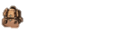 8 / 200
전투력
공격력
1,234,567
1,234,567
생명력
방어력
1,234,567
1,234,567
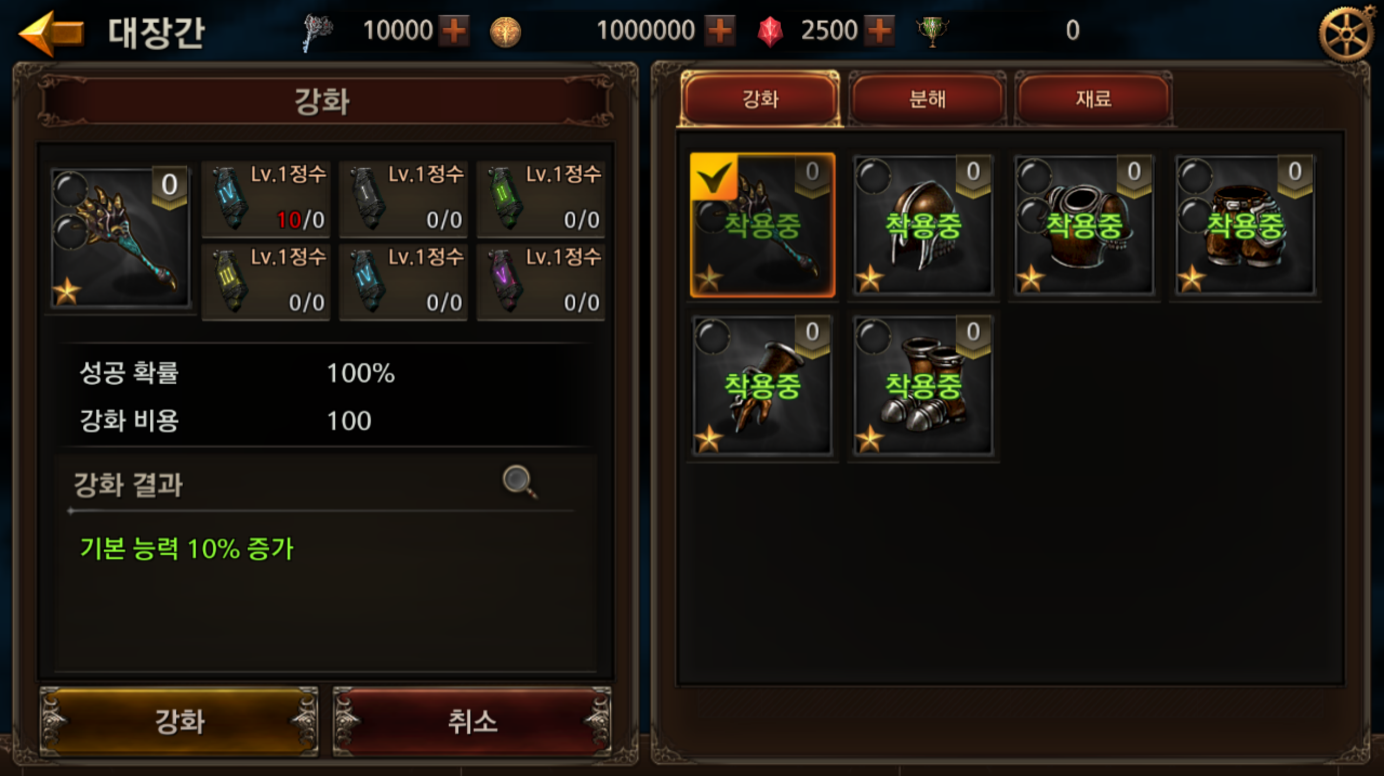 판매
아이템 UI_기타_스택 판매 팝업
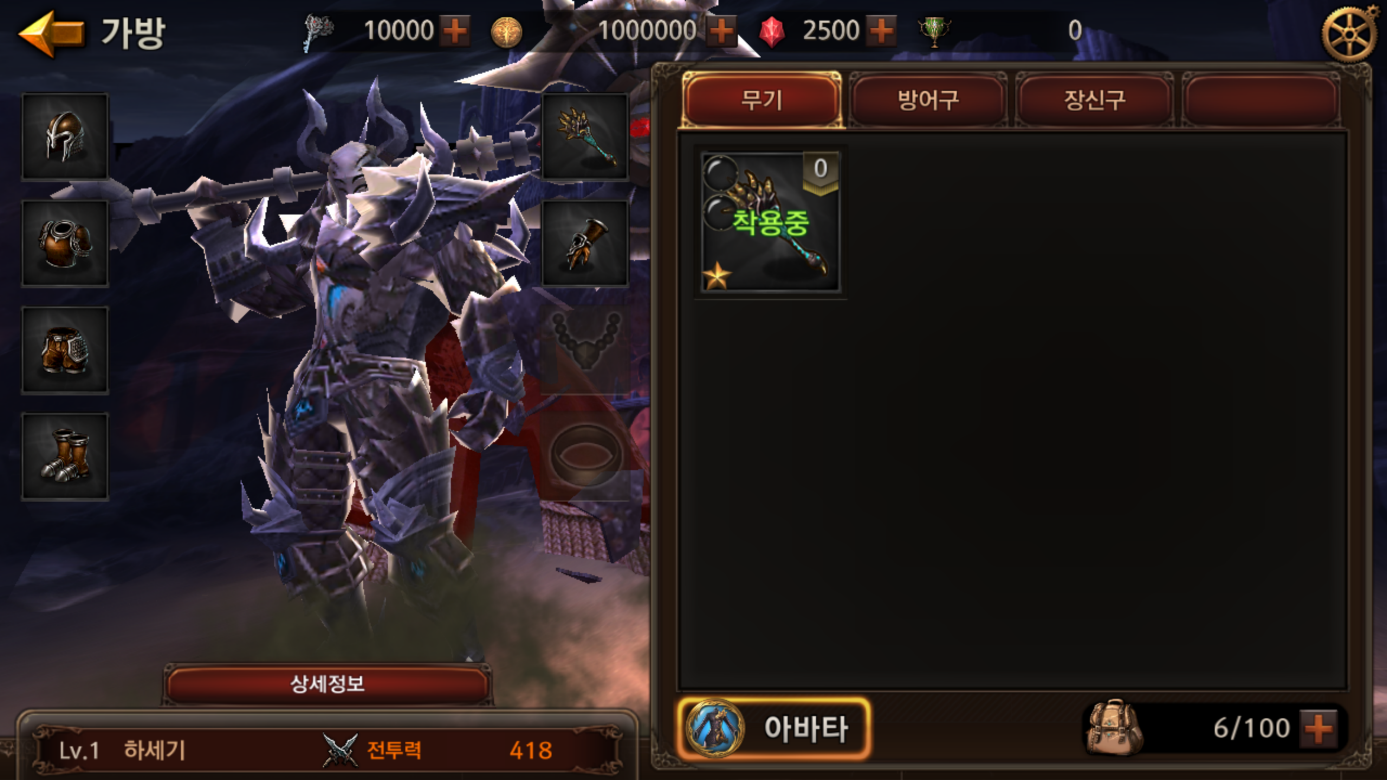 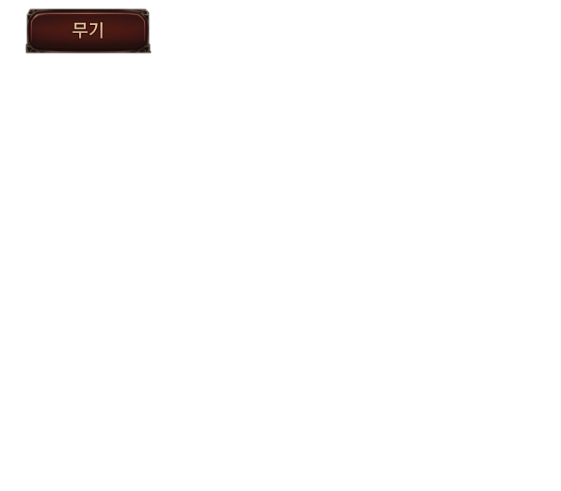 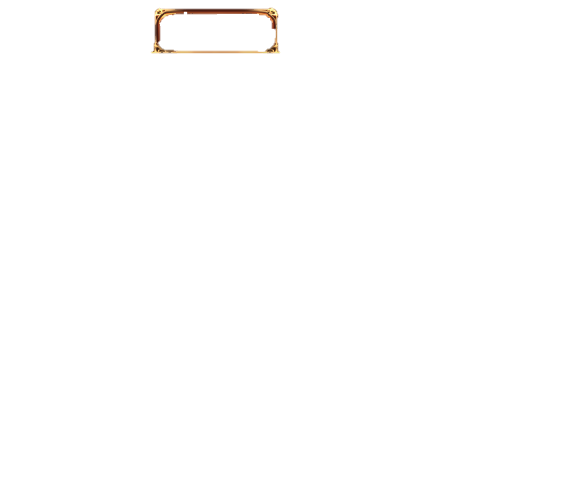 기타
세트
세트
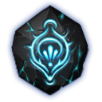 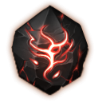 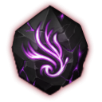 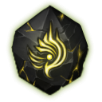 세트
세트
세트
99
99
99
99
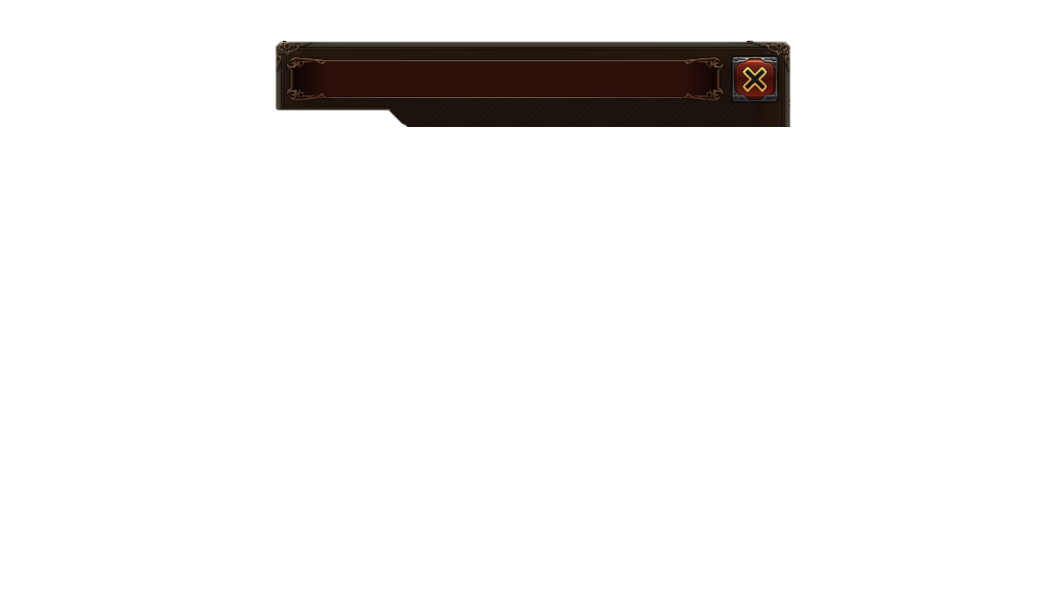 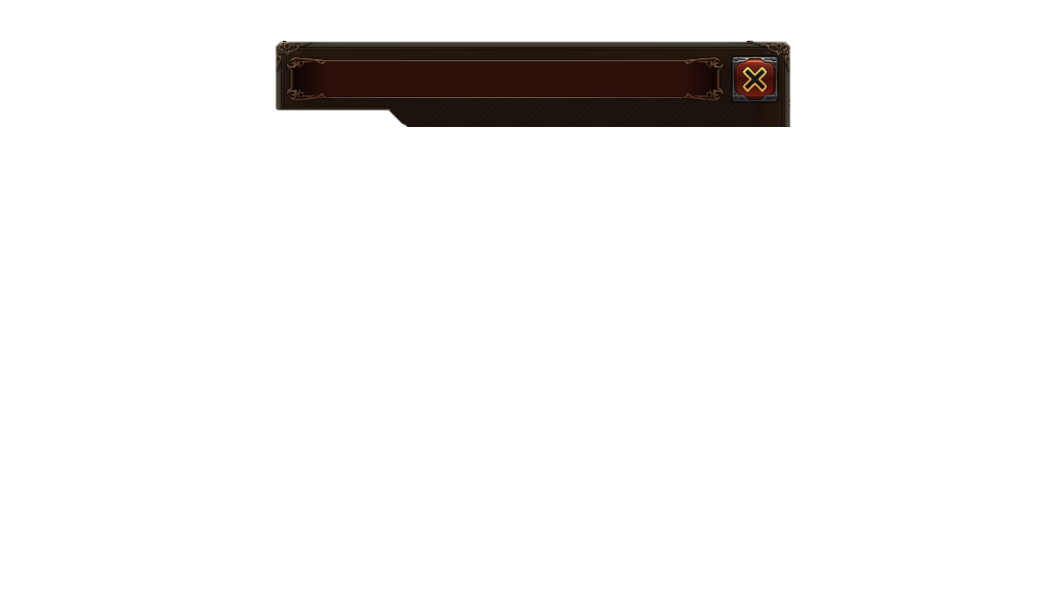 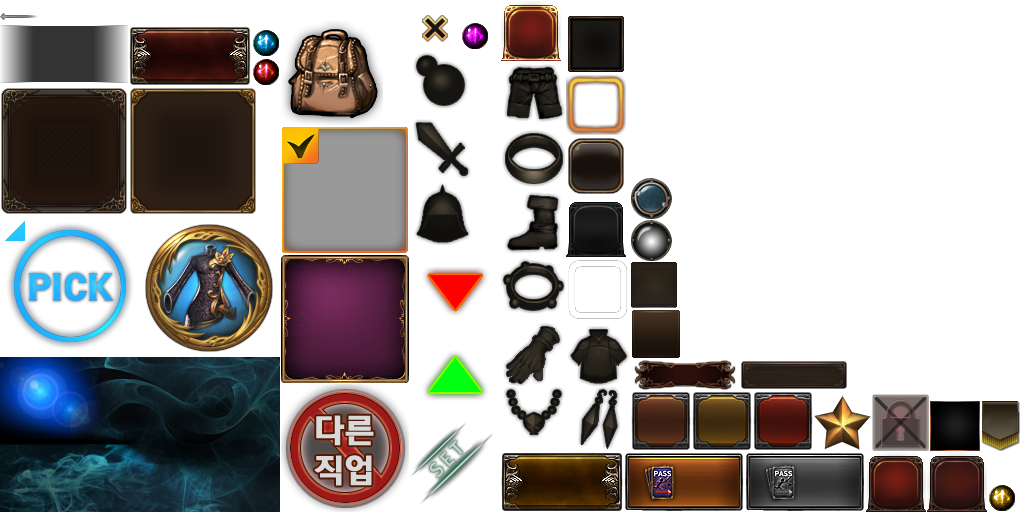 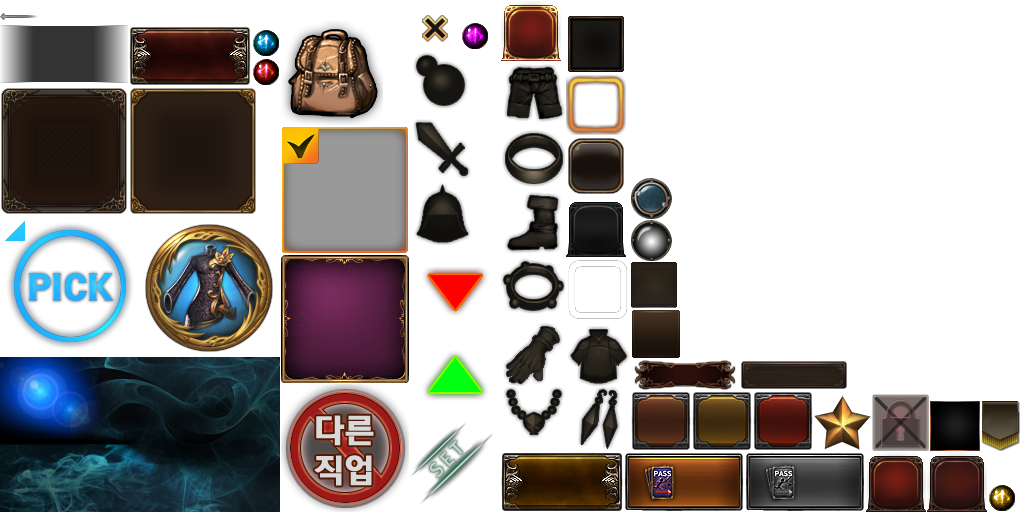 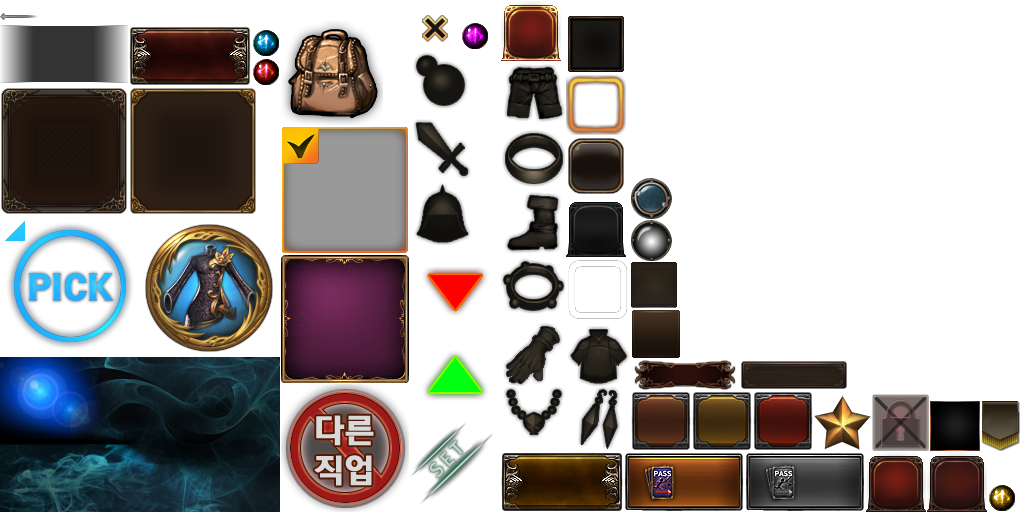 판매
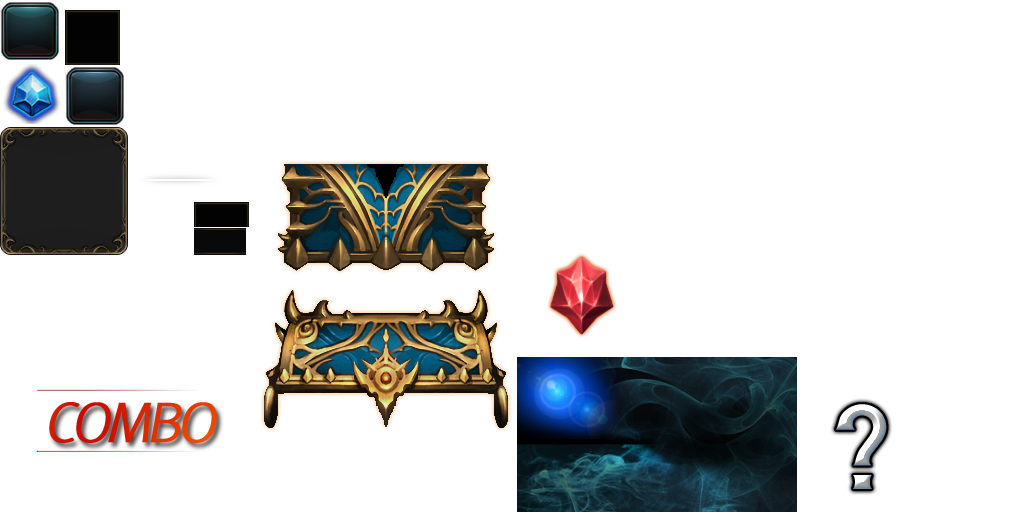 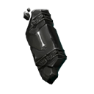 돌아가기
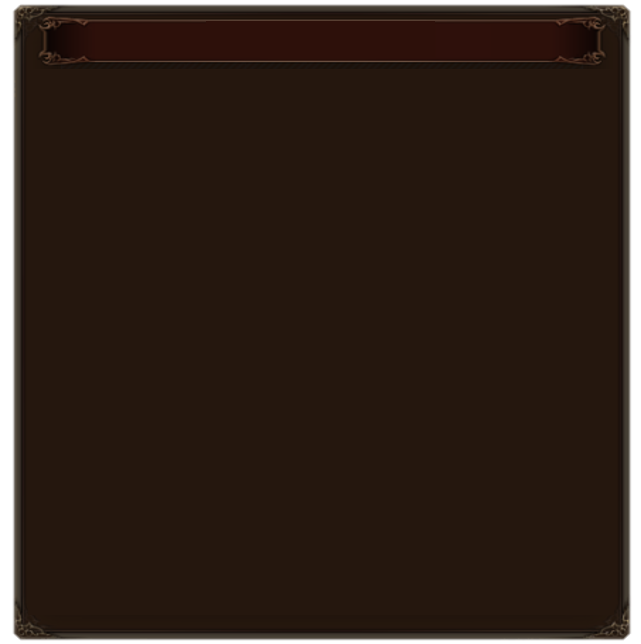 균열석
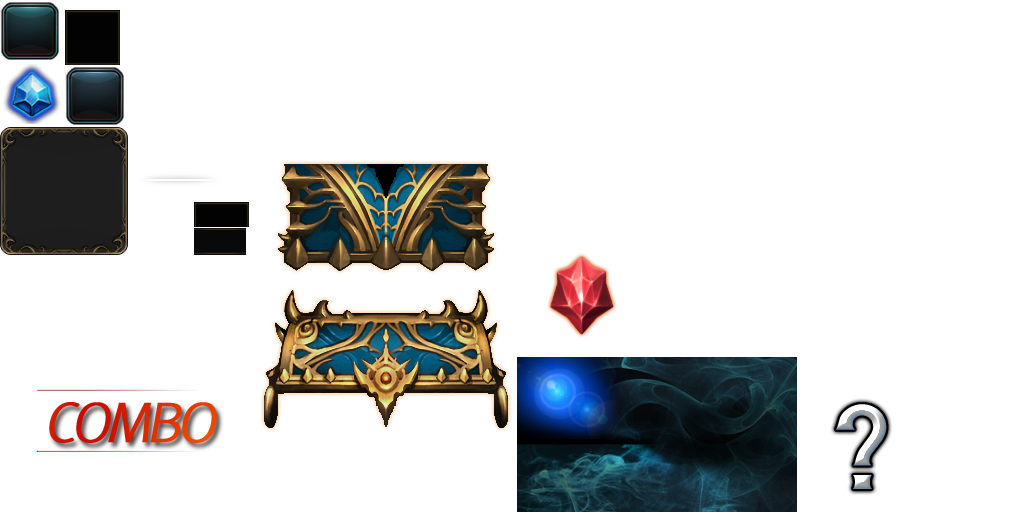 99
99
99 개 보유중
LEVEL  50  (2000)       캐릭터 닉네임
상세 정보
버서커 불멸 세트
2세트 : 공격력 +200
3세트 : 치명타확률 +3%
5세트 : 회피율 +5%
버서커 불멸 세트
2세트 : 공격력 +200
3세트 : 치명타확률 +3%
5세트 : 회피율 +5%
판매 수량 선택
66%
+
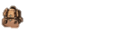 8 / 200
전투력
공격력
1,234,567
1,234,567
생명력
방어력
1,234,567
1,234,567
99
-
+
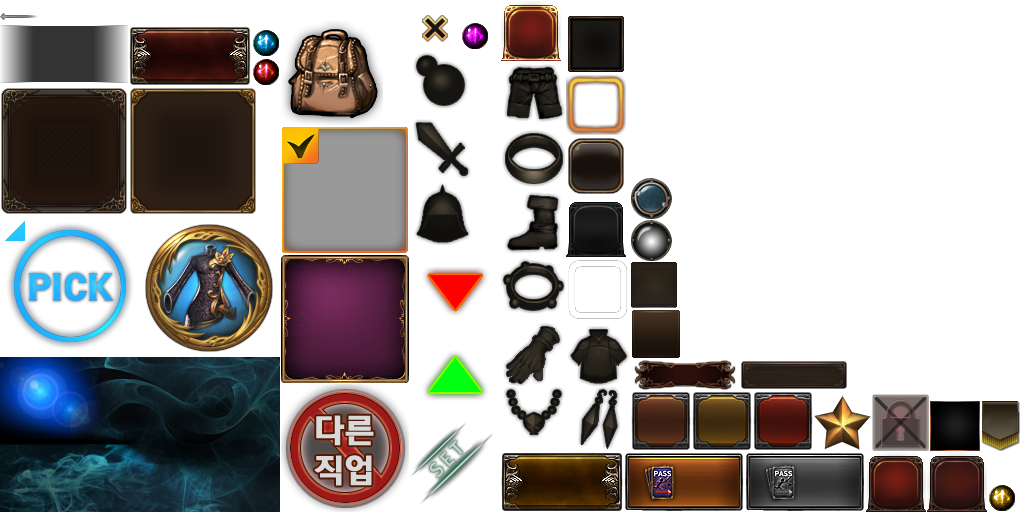 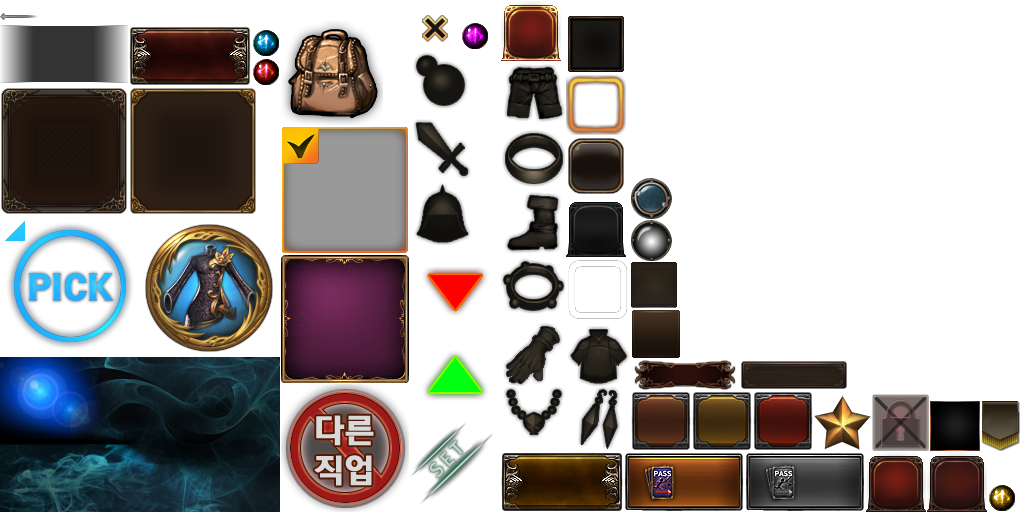 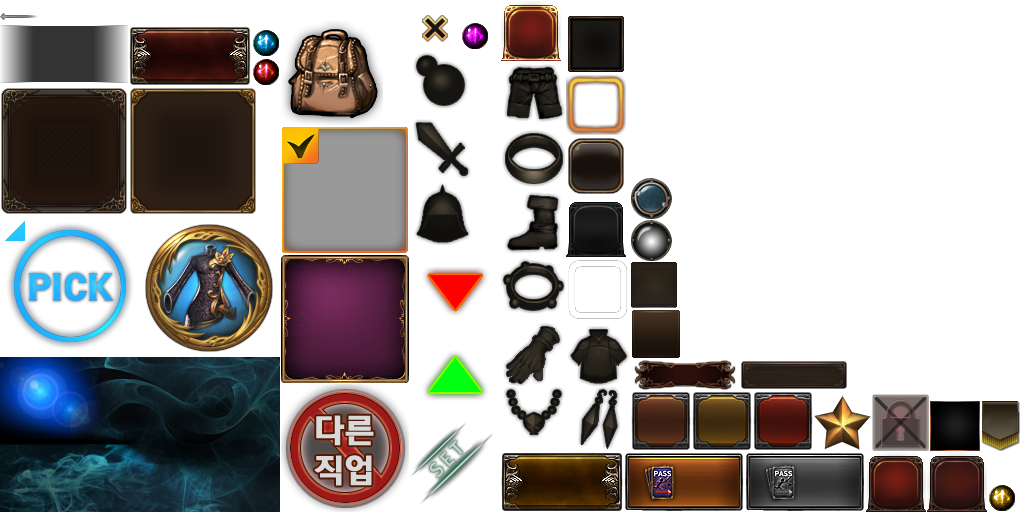 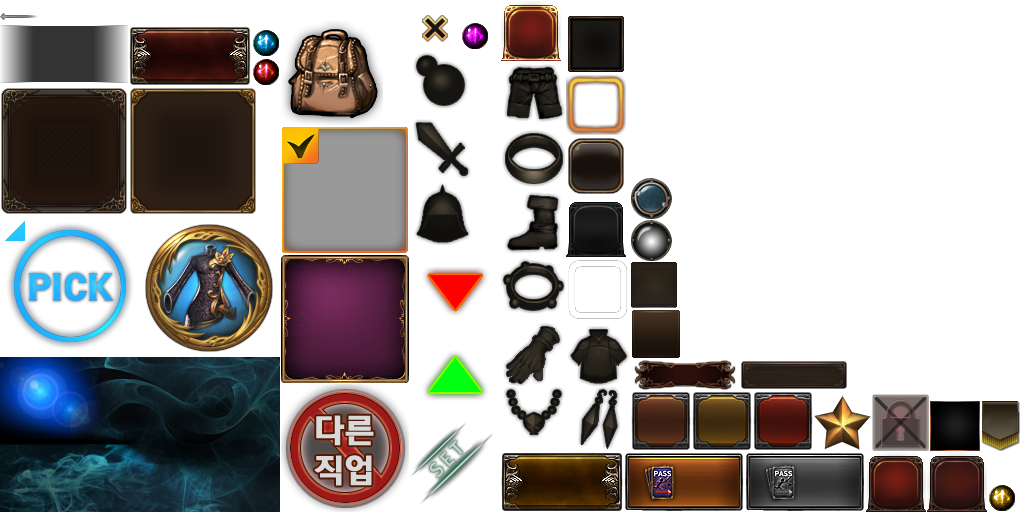 아이템 판매
25,000
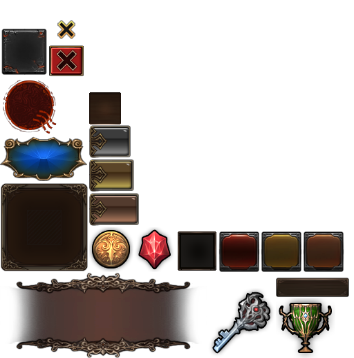 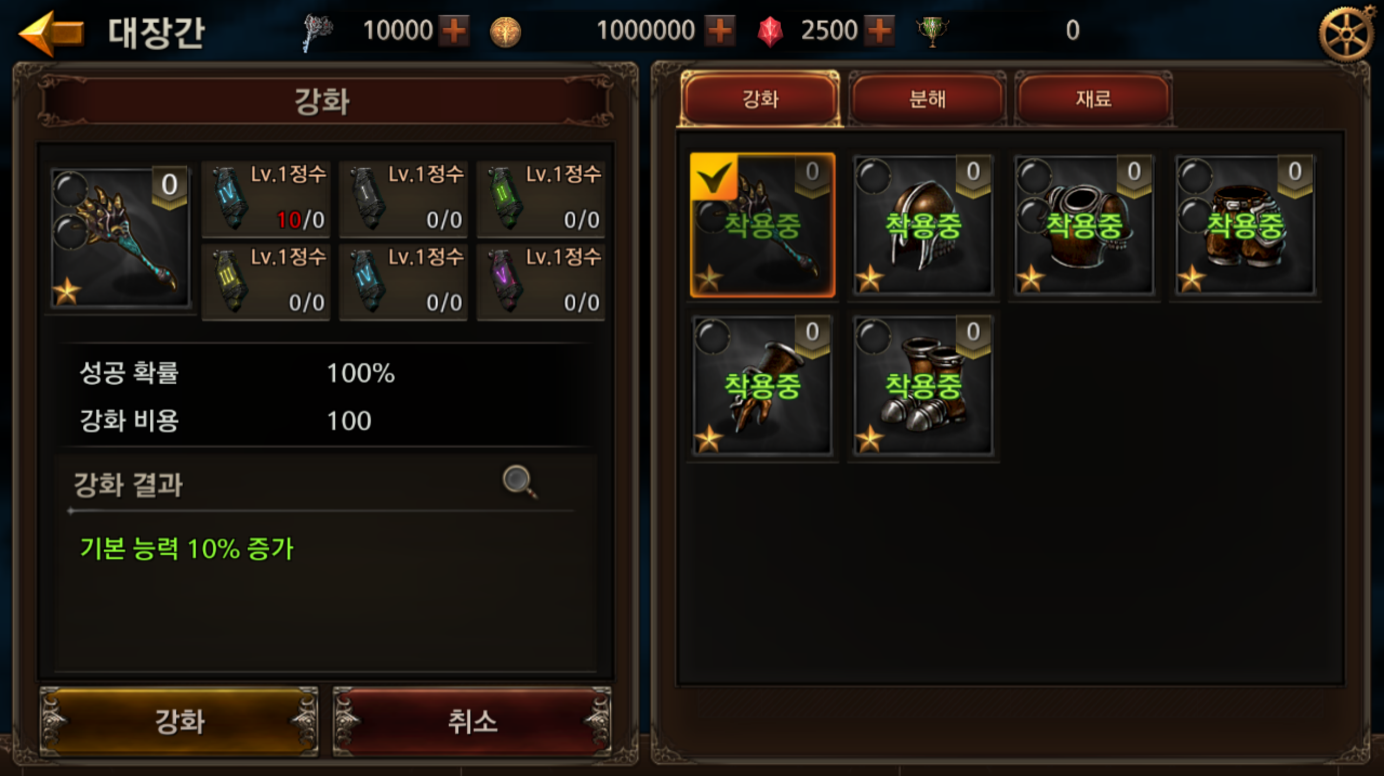 판매
아이템 UI_일괄 판매 설정
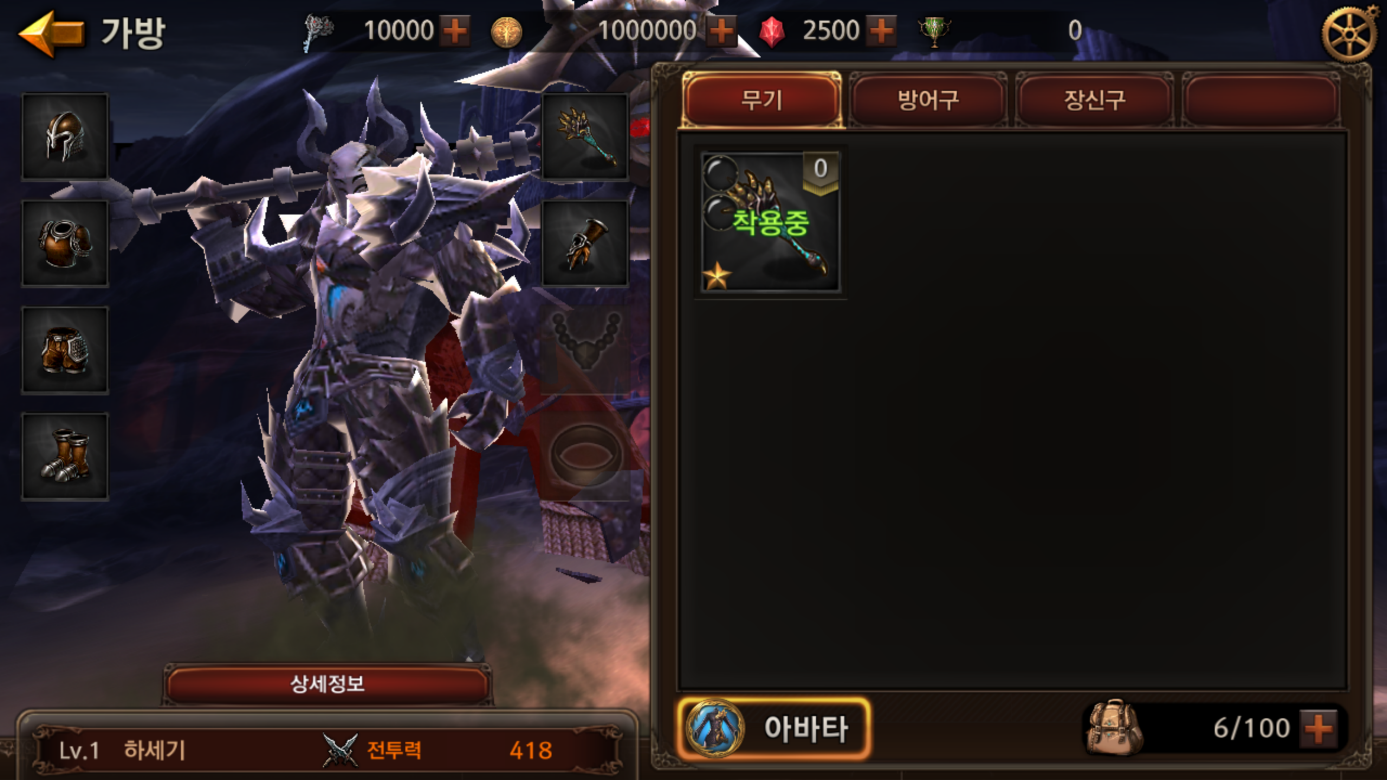 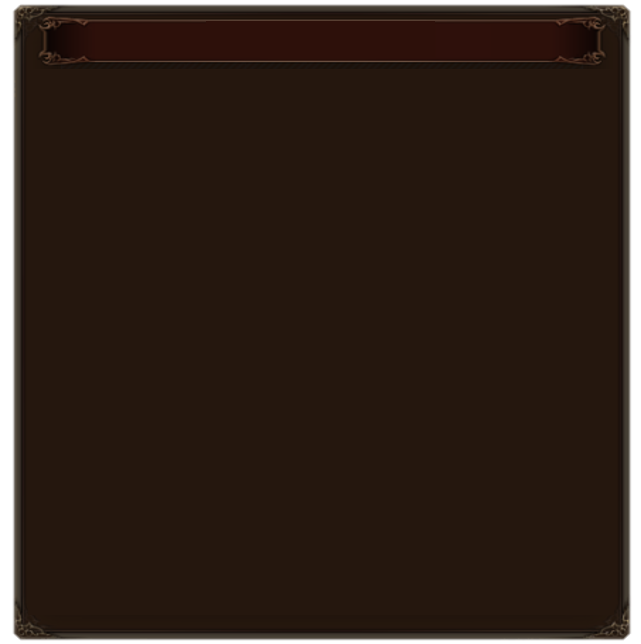 아이템 일괄 판매
기타
세트
세트
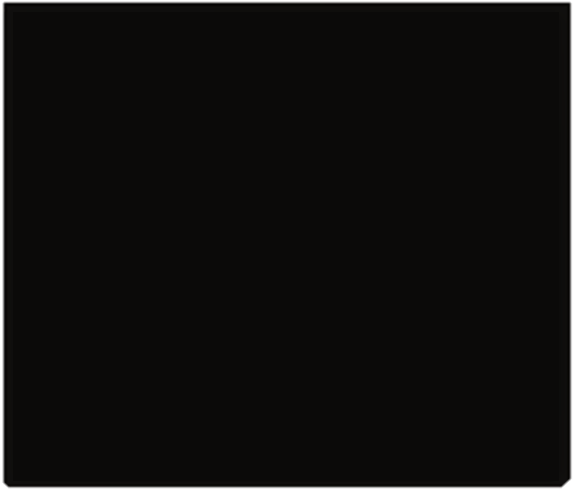 +20
아이템 카테고리 선택
+20
+10
+20
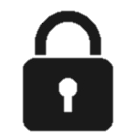 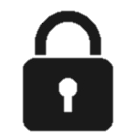 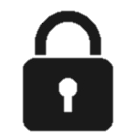 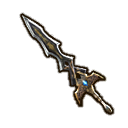 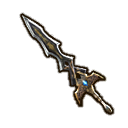 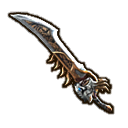 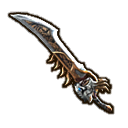 무기
방어구
장신구
12,345▲
12,345▲
세트
세트
세트
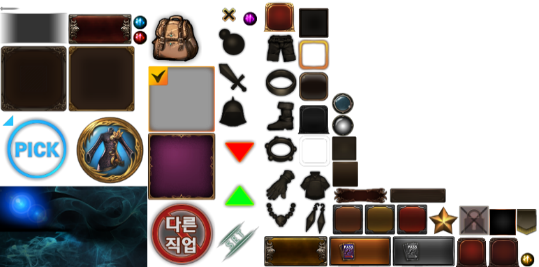 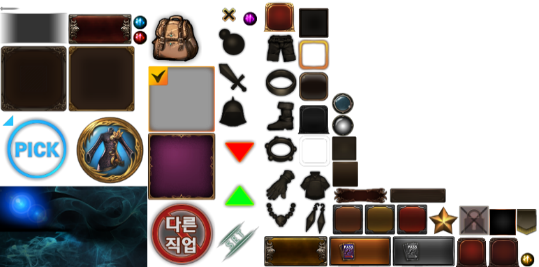 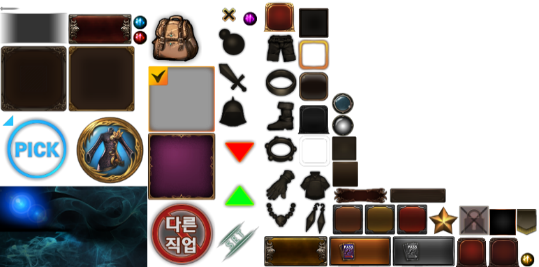 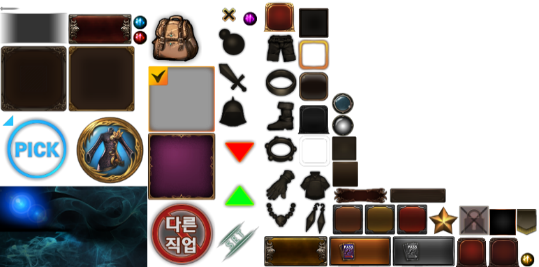 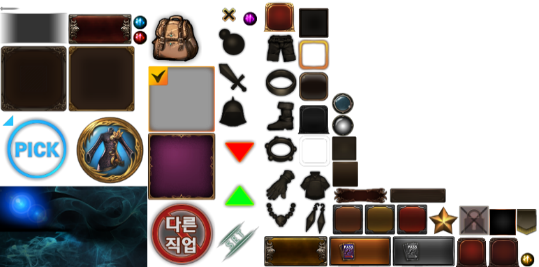 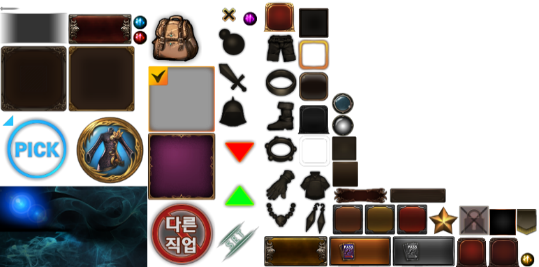 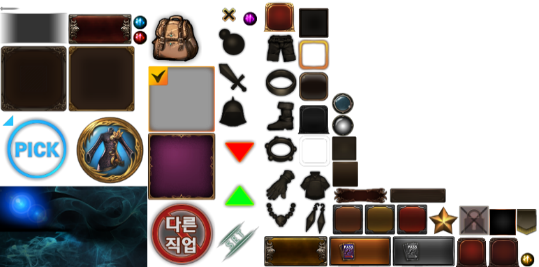 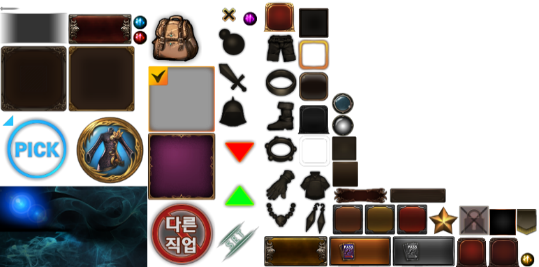 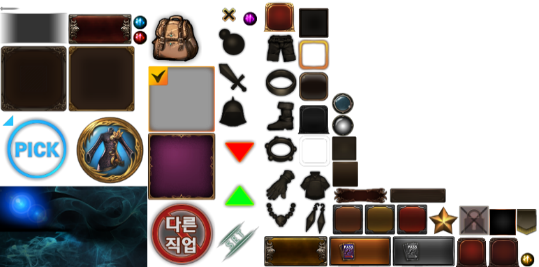 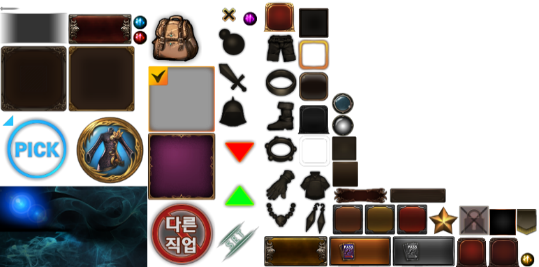 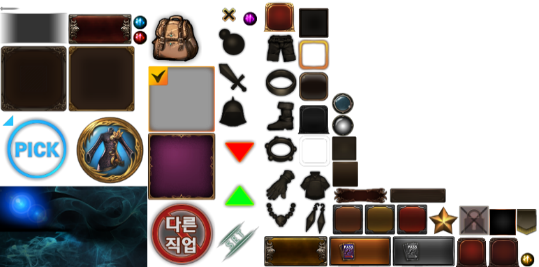 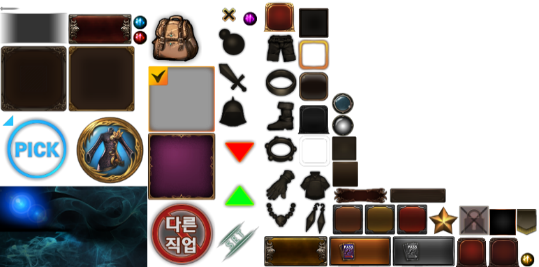 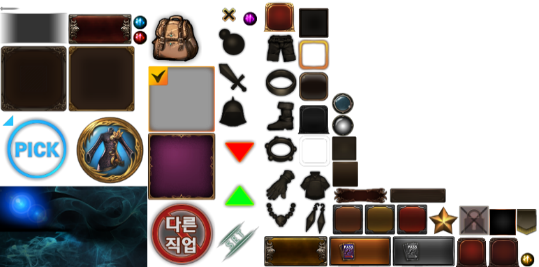 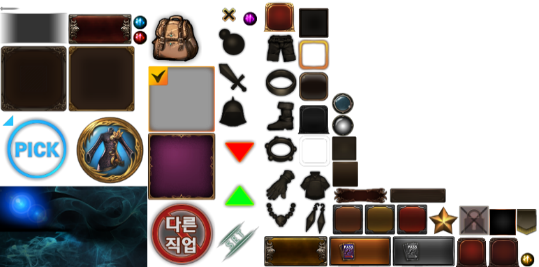 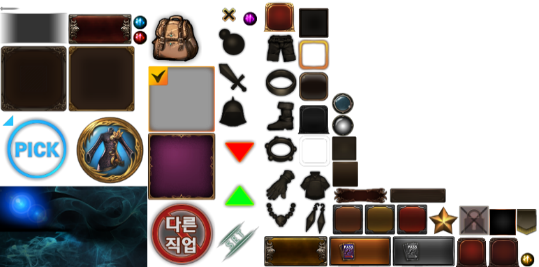 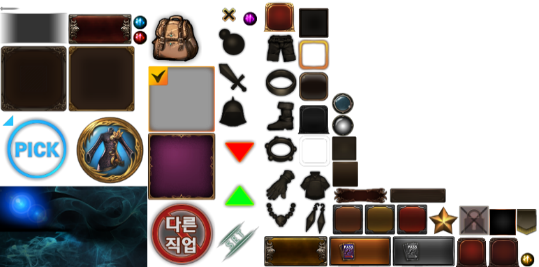 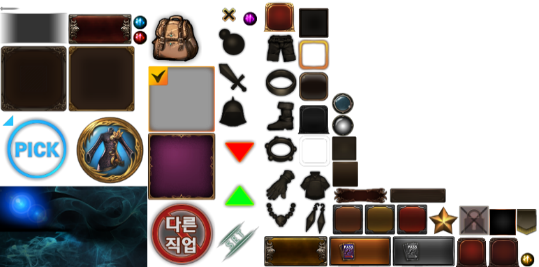 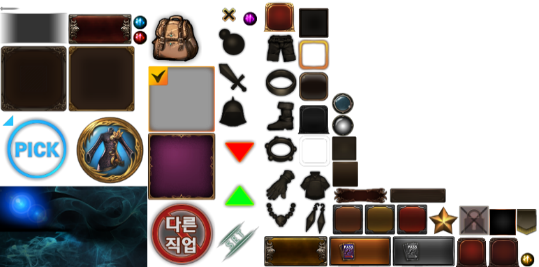 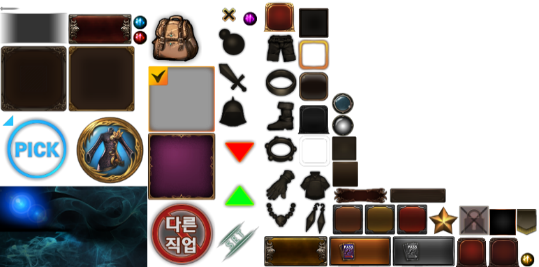 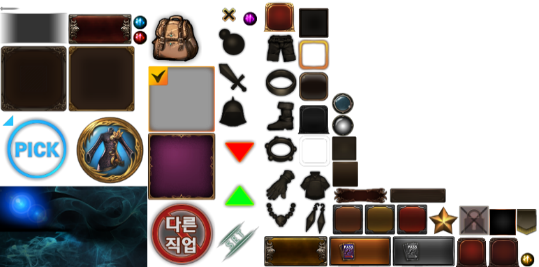 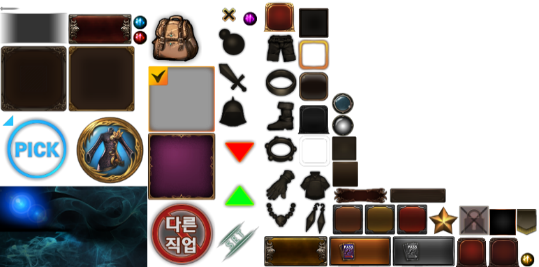 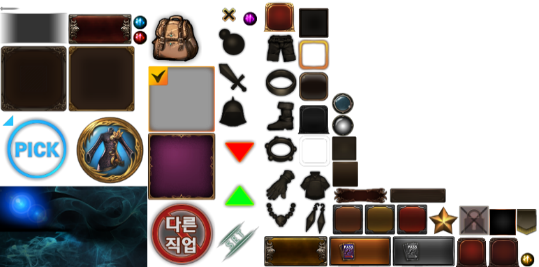 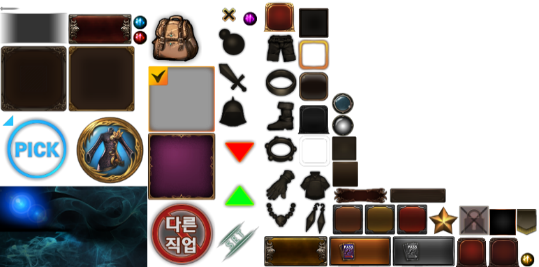 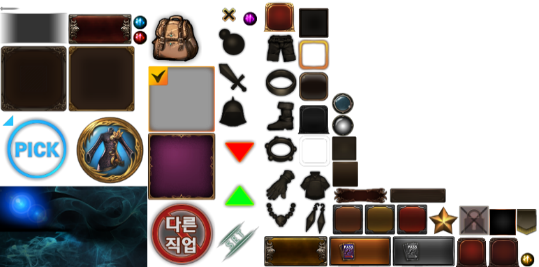 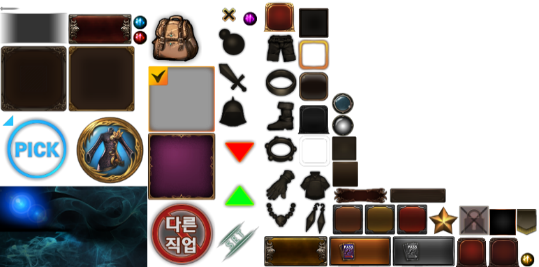 아이템 등급 선택
+10
+0
+0
+0
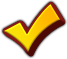 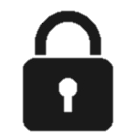 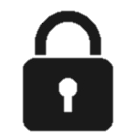 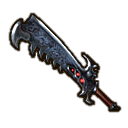 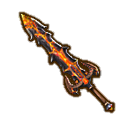 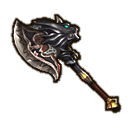 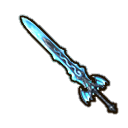 1성
2성
3성
4성
5성
6성
7성
1개
1개
1개
1개
1개
1개
2개
※   잠금 되어 있는 아이템은 판매 대상에서 제외됩니다.
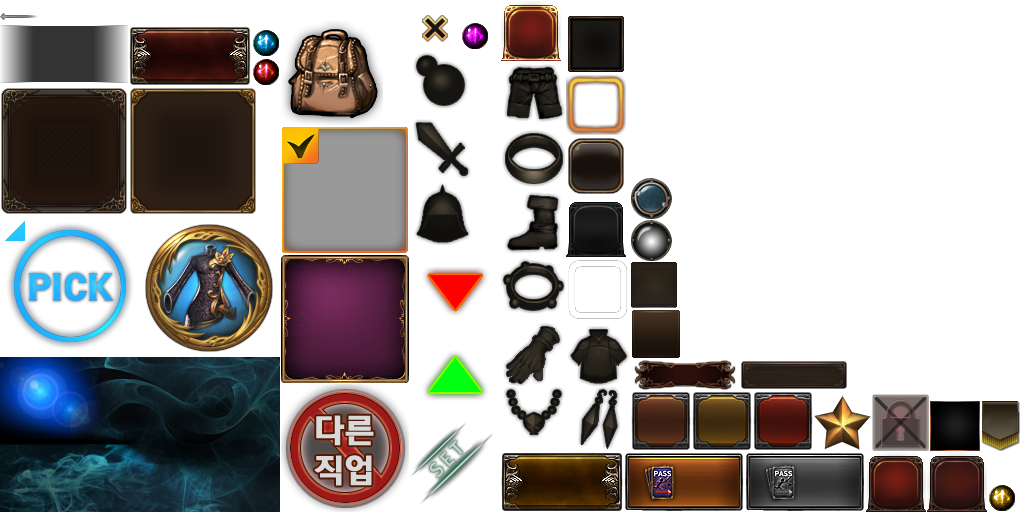 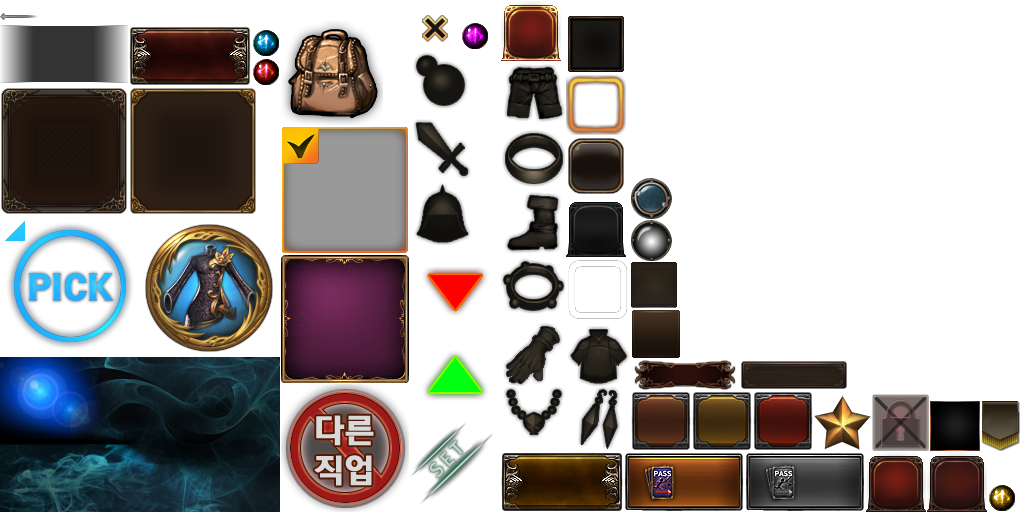 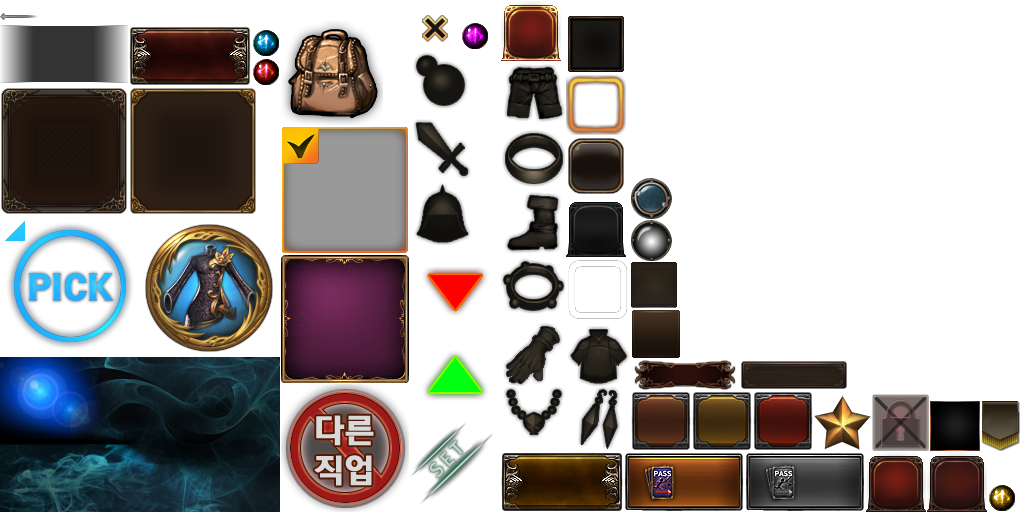 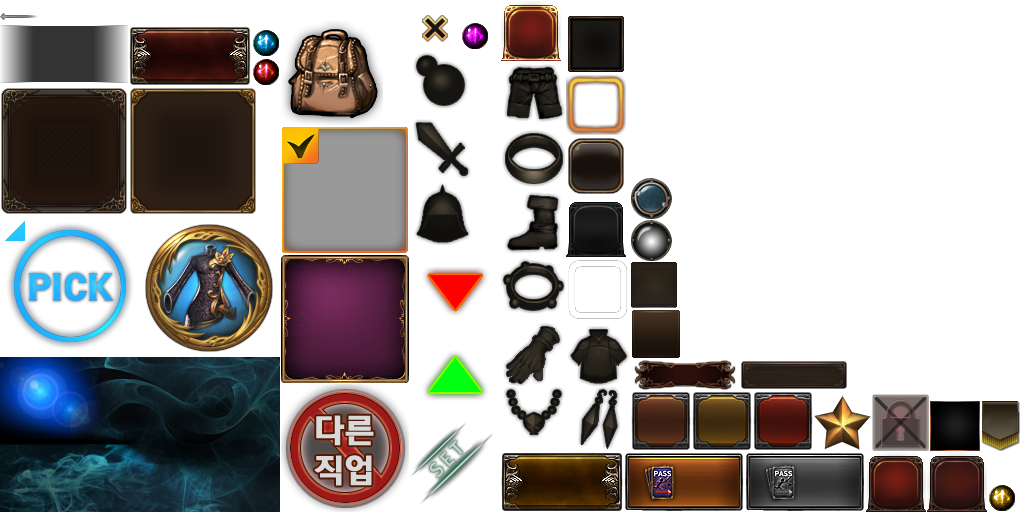 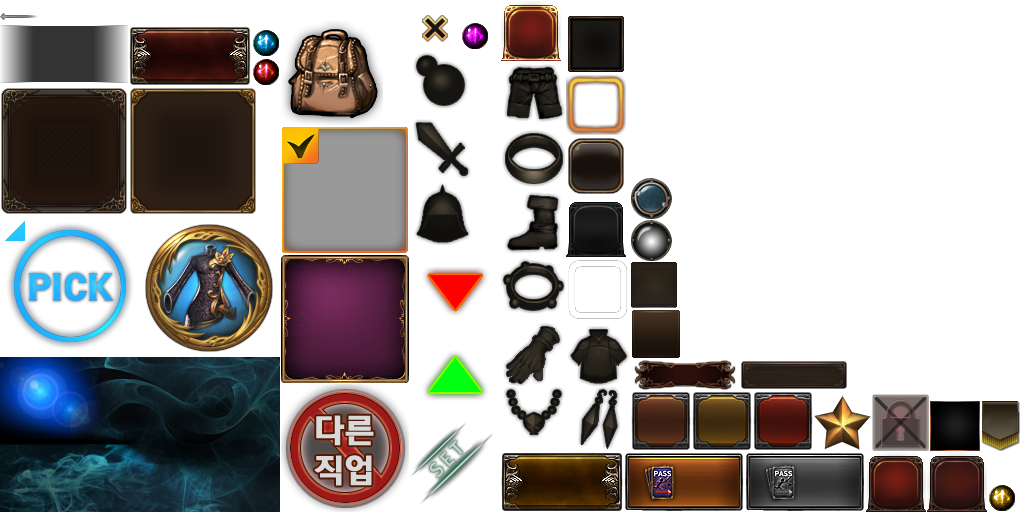 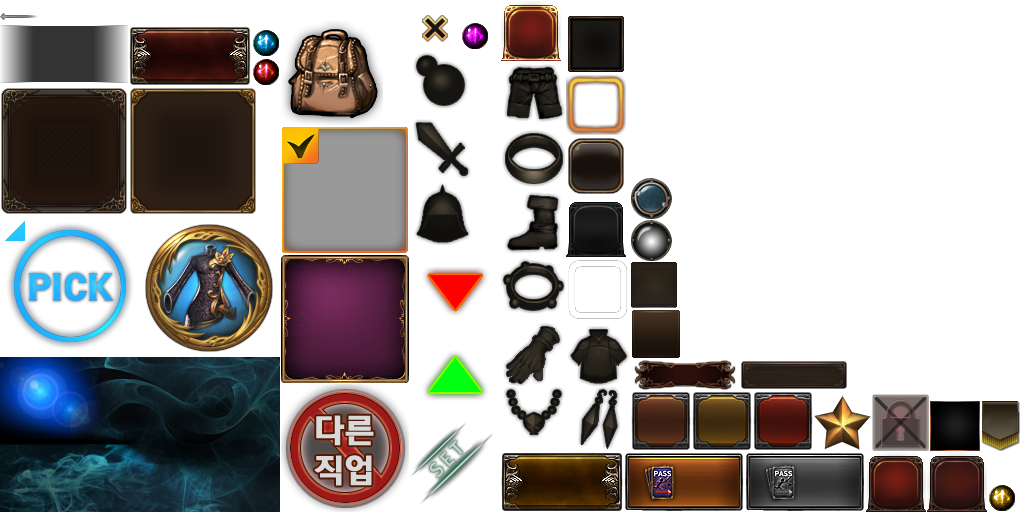 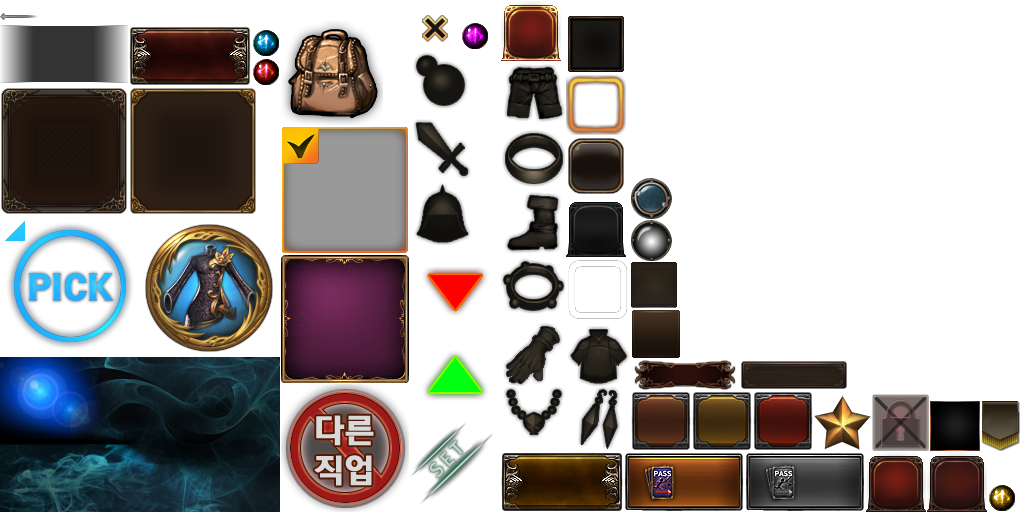 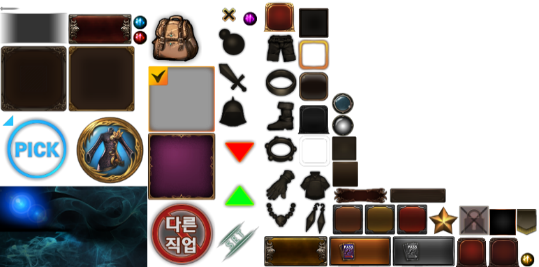 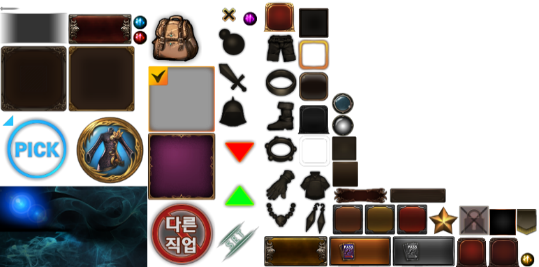 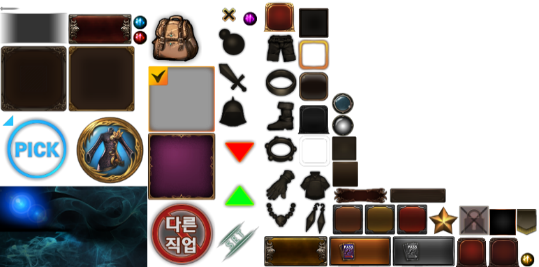 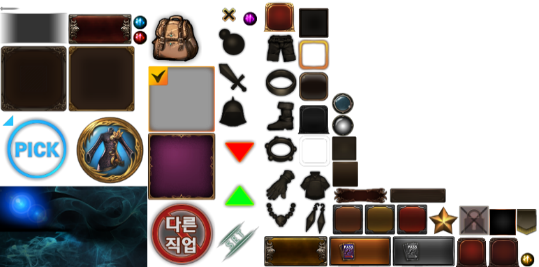 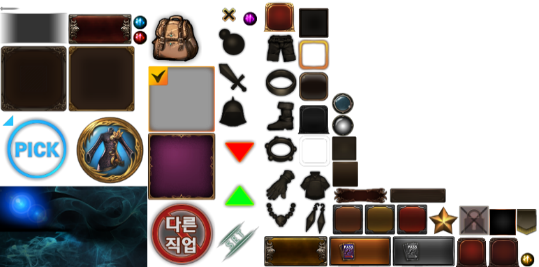 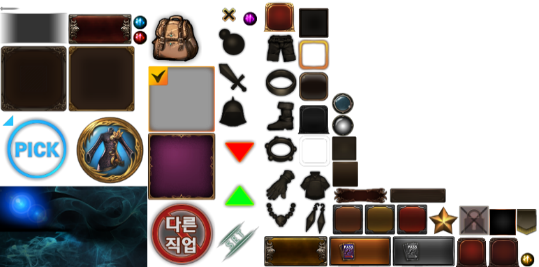 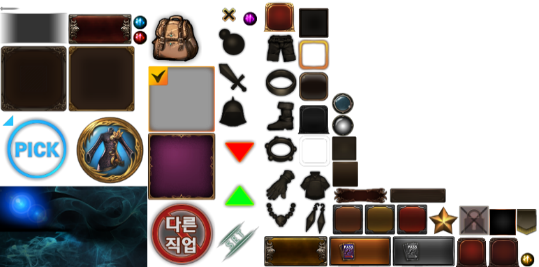 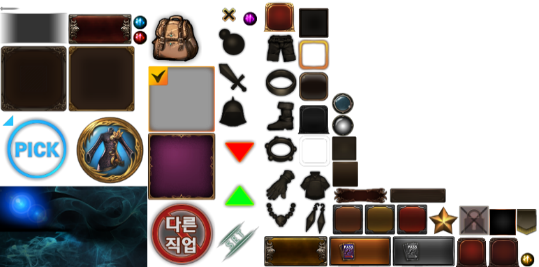 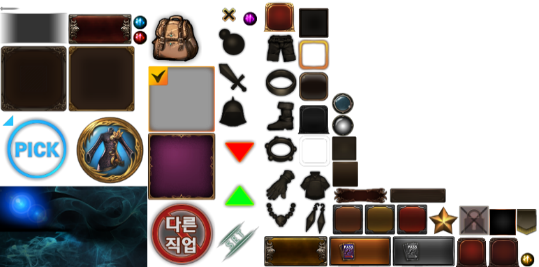 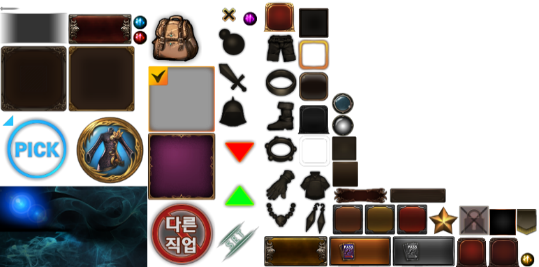 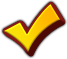 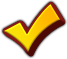 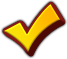 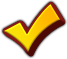 아이템 판매
25,000
돌아가기
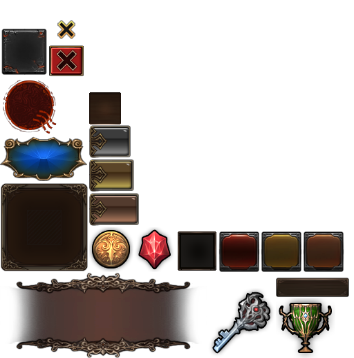 LEVEL  50  (2000)       캐릭터 닉네임
상세 정보
버서커 불멸 세트
2세트 : 공격력 +200
3세트 : 치명타확률 +3%
5세트 : 회피율 +5%
버서커 불멸 세트
2세트 : 공격력 +200
3세트 : 치명타확률 +3%
5세트 : 회피율 +5%
66%
+
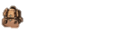 8 / 200
전투력
공격력
1,234,567
1,234,567
생명력
방어력
1,234,567
1,234,567
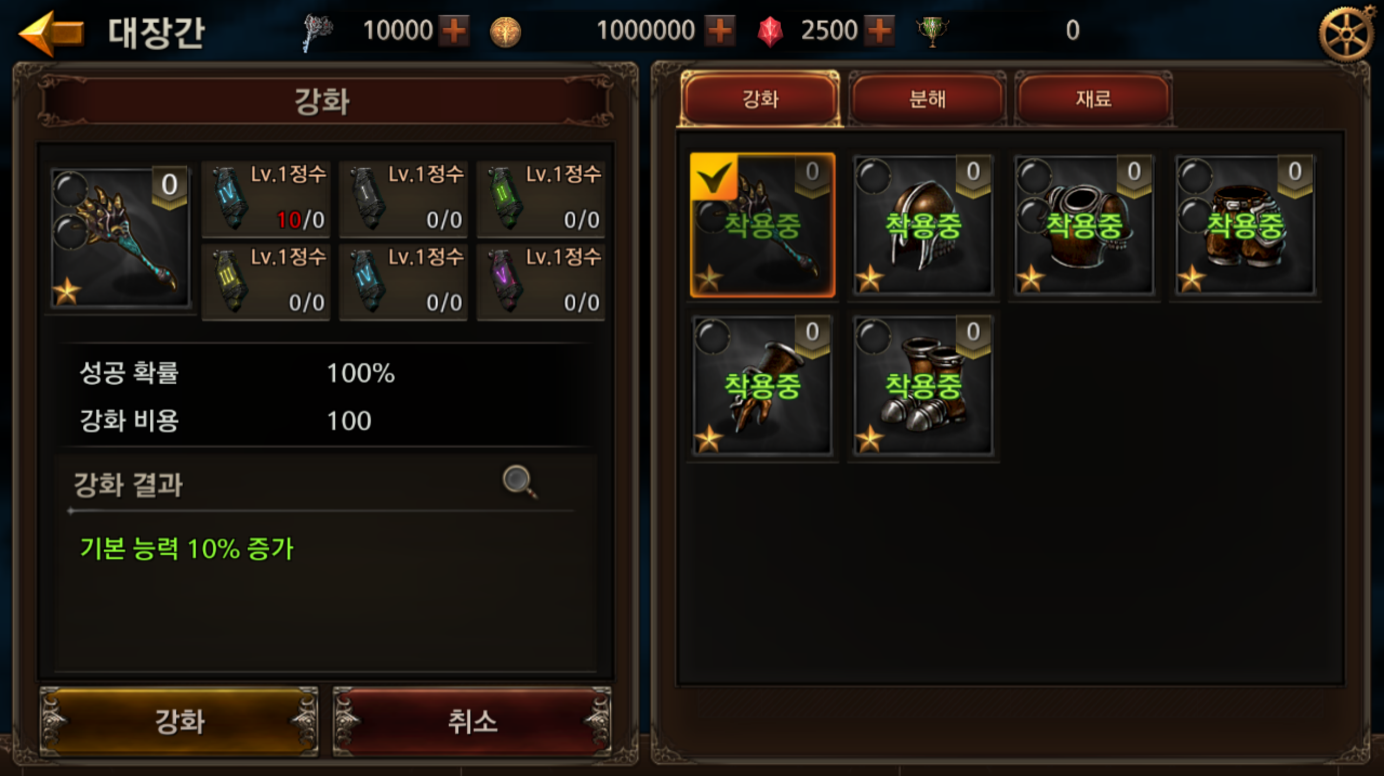 일괄 분해
일괄 판매
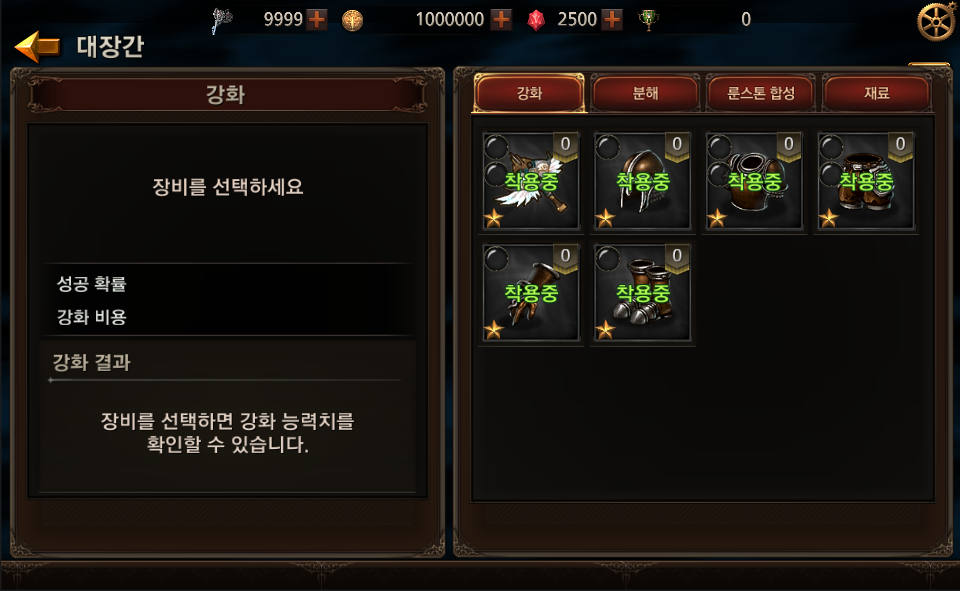 판매 대상에 강화된 아이템이 포함되어 있습니다.
그래도 판매하시겠습니까?
확인
취소
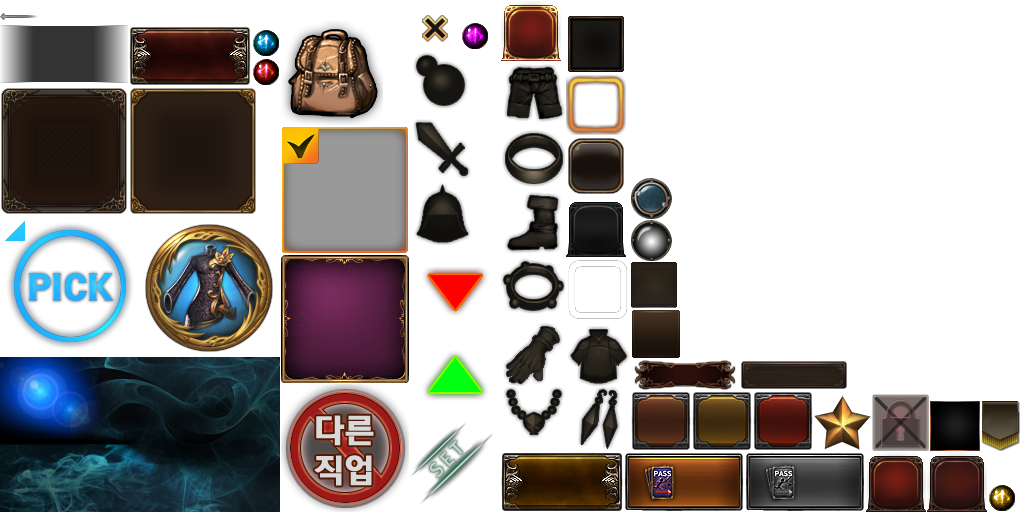 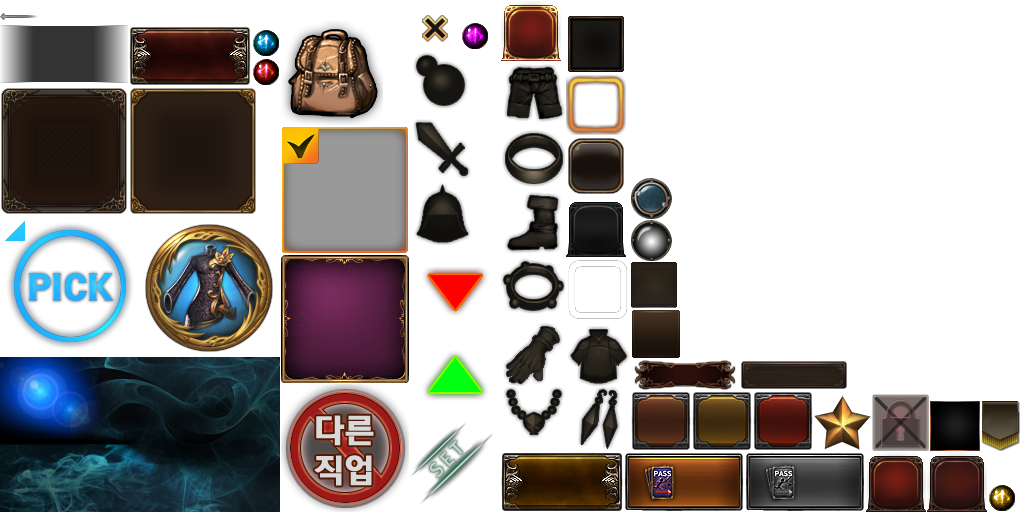 아이템 UI_일괄 판매 설정_강화 아이템 포함 안내
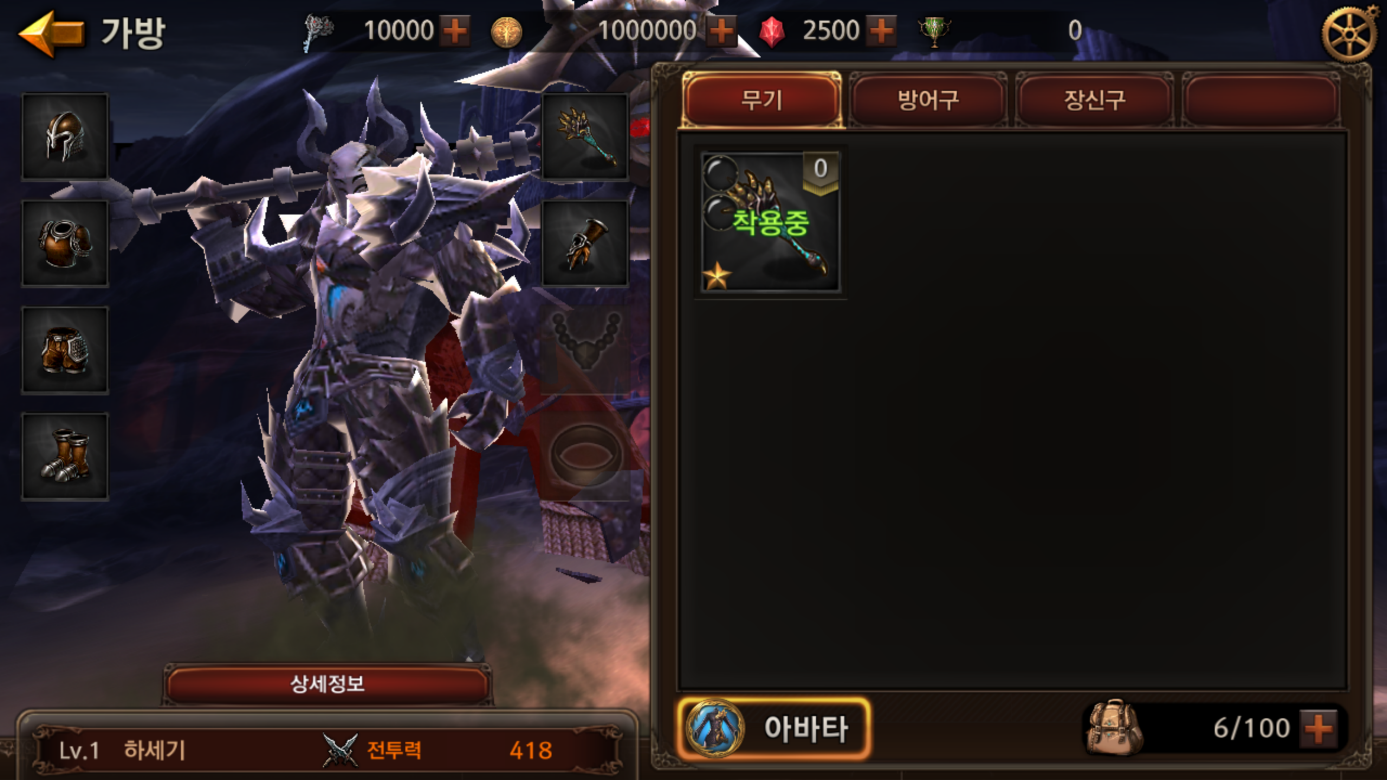 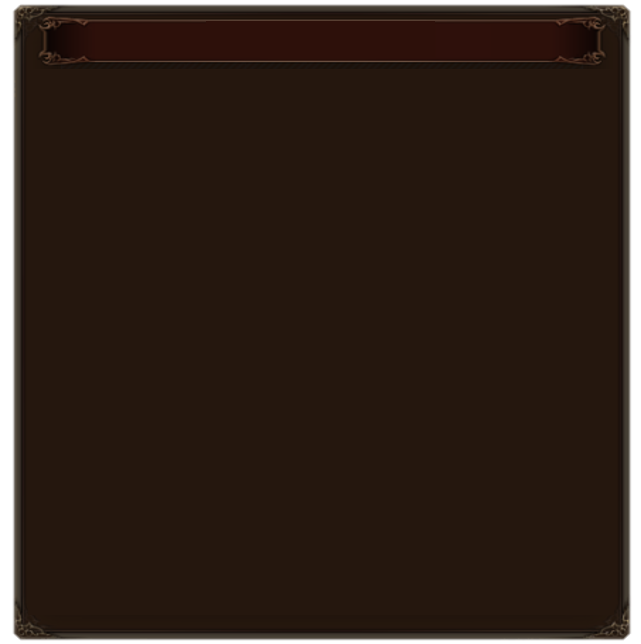 아이템 일괄 판매
기타
세트
세트
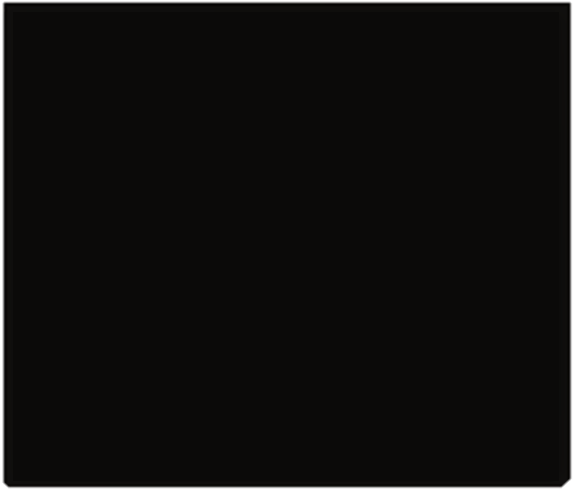 +20
아이템 카테고리 선택
+20
+10
+20
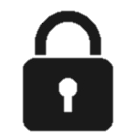 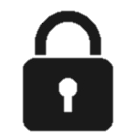 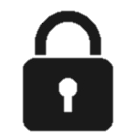 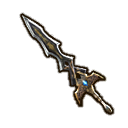 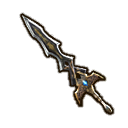 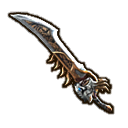 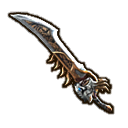 무기
방어구
장신구
12,345▲
12,345▲
세트
세트
세트
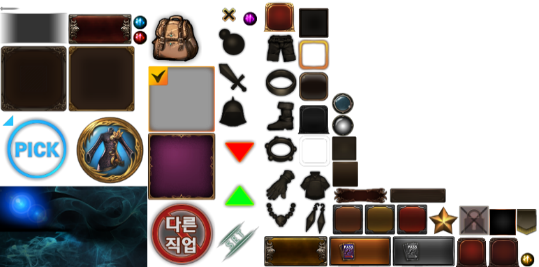 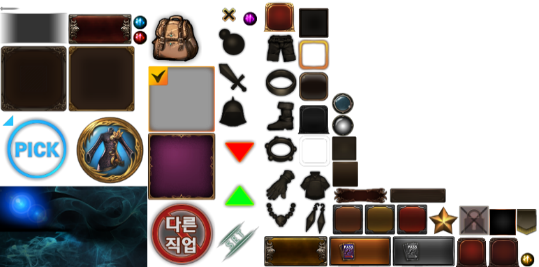 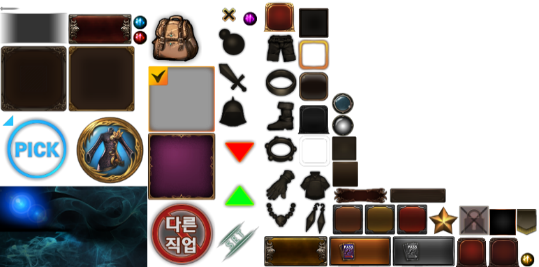 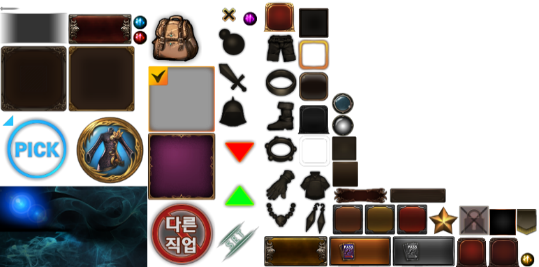 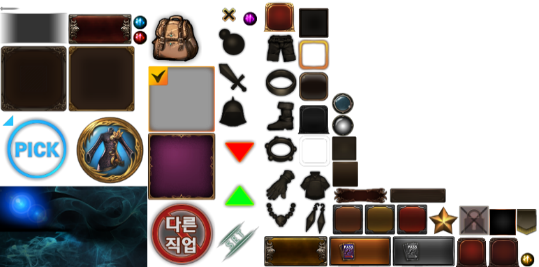 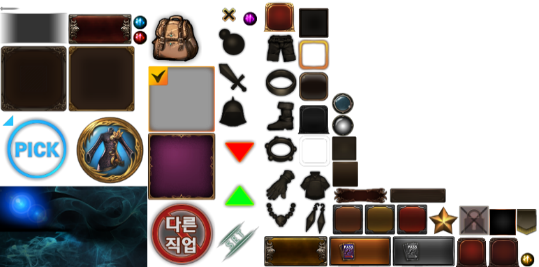 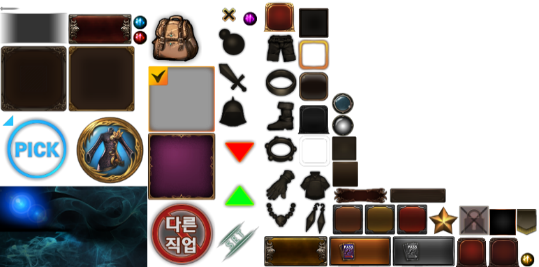 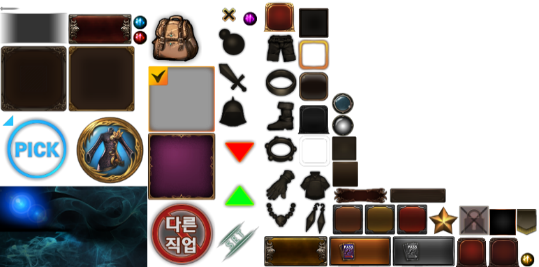 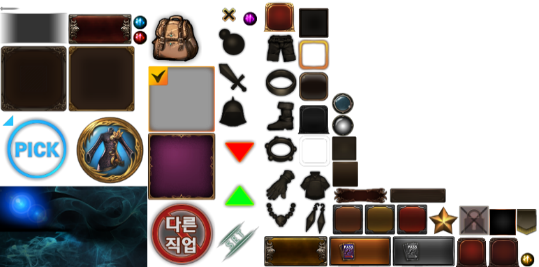 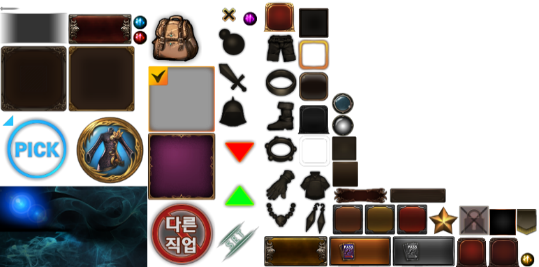 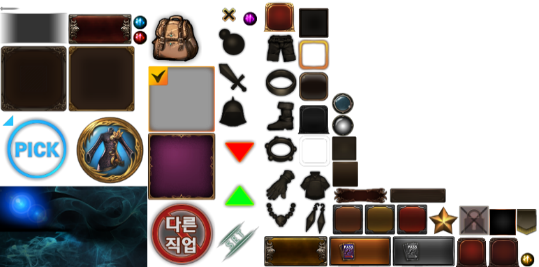 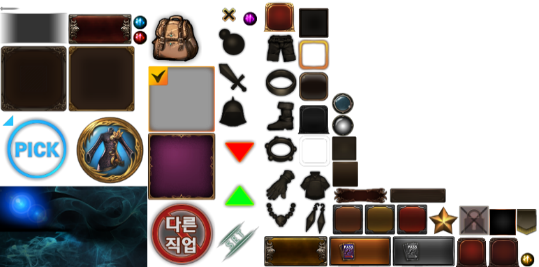 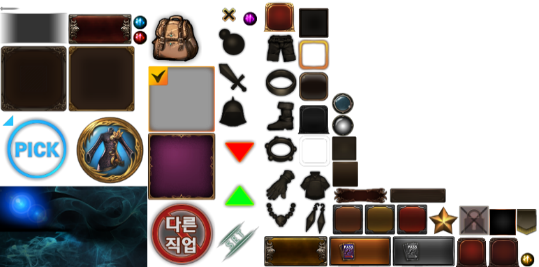 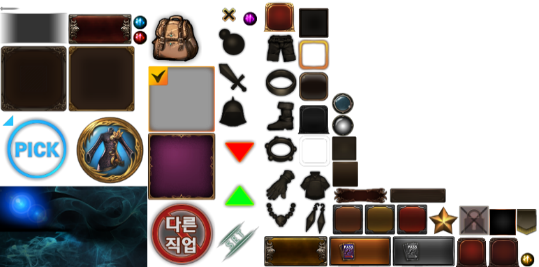 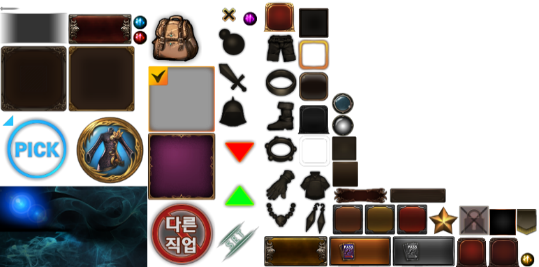 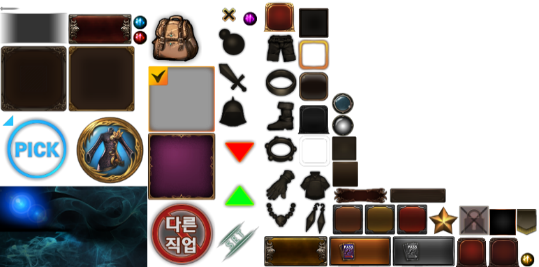 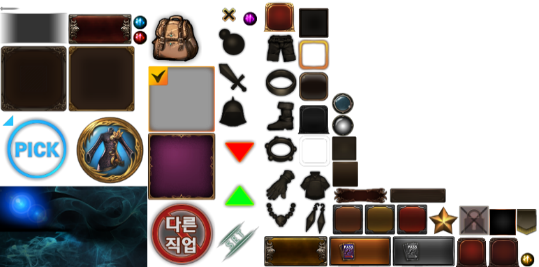 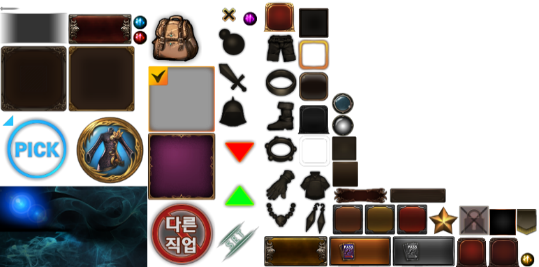 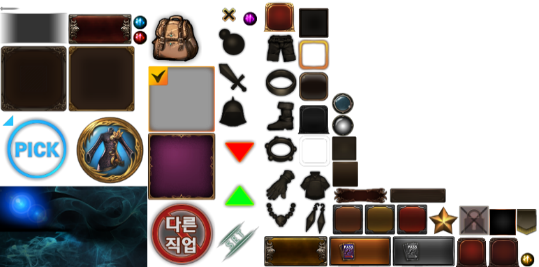 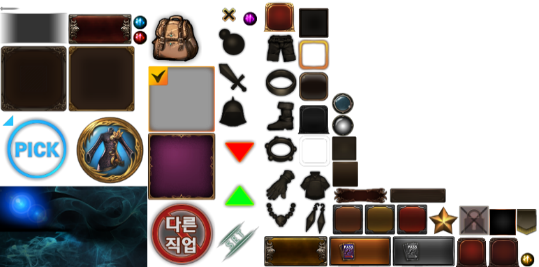 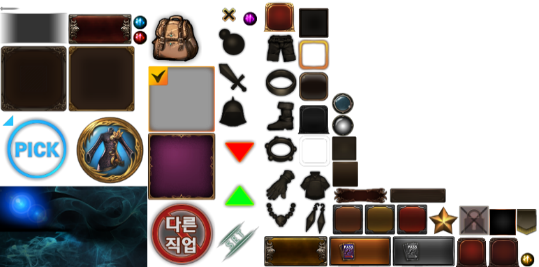 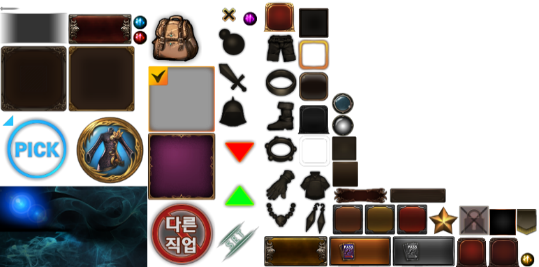 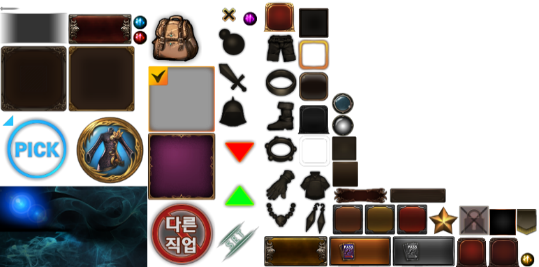 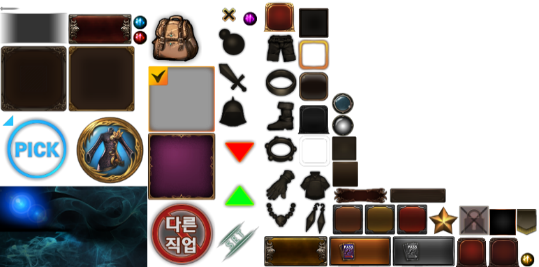 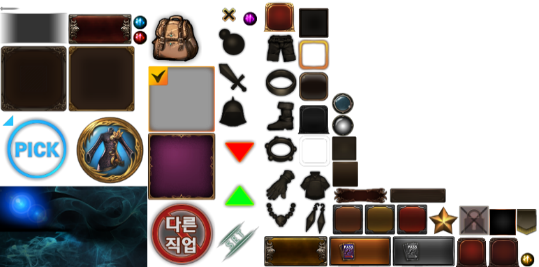 아이템 등급 선택
+10
+0
+0
+0
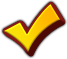 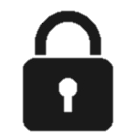 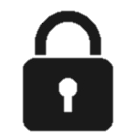 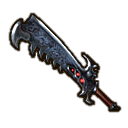 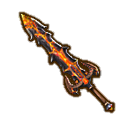 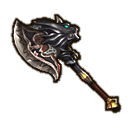 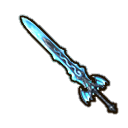 1성
2성
3성
4성
5성
6성
7성
1개
1개
1개
1개
1개
1개
2개
※   잠금 되어 있는 아이템은 판매 대상에서 제외됩니다.
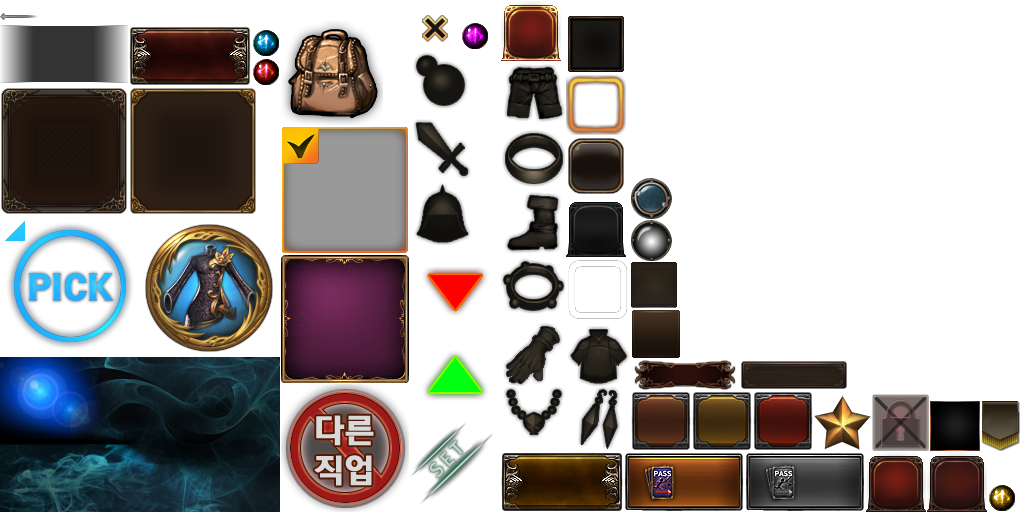 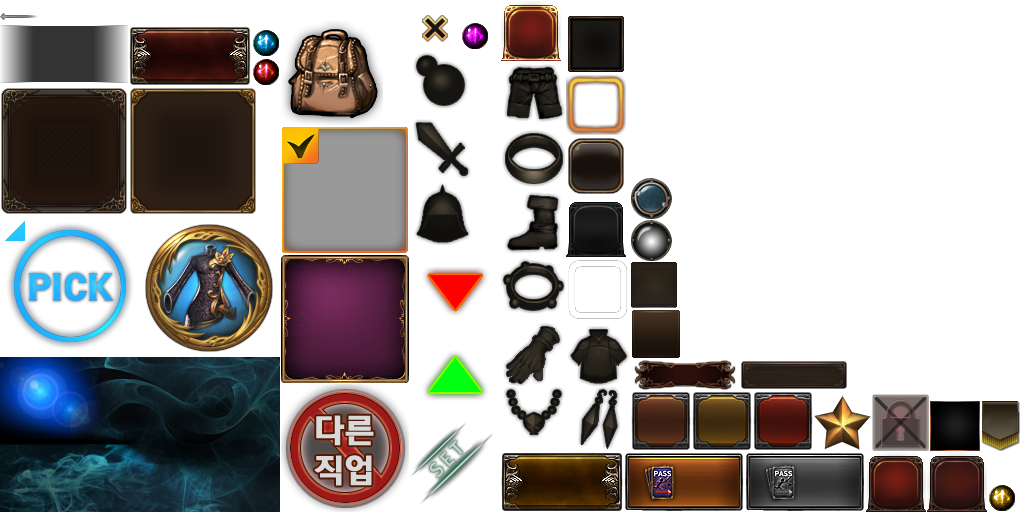 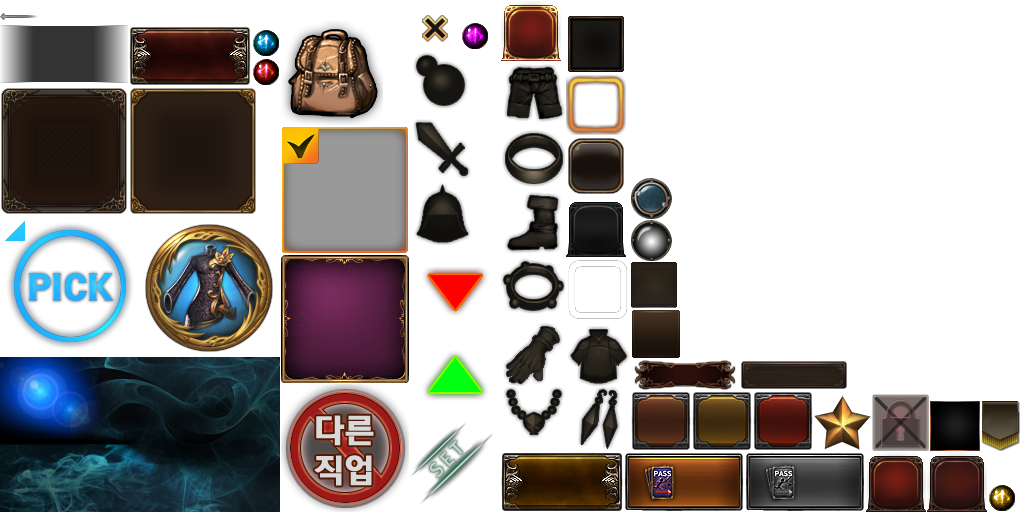 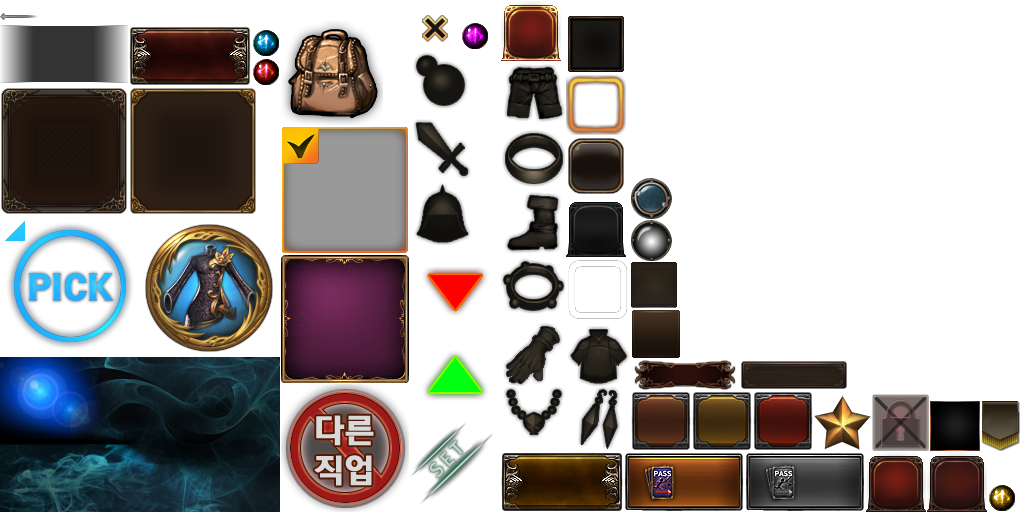 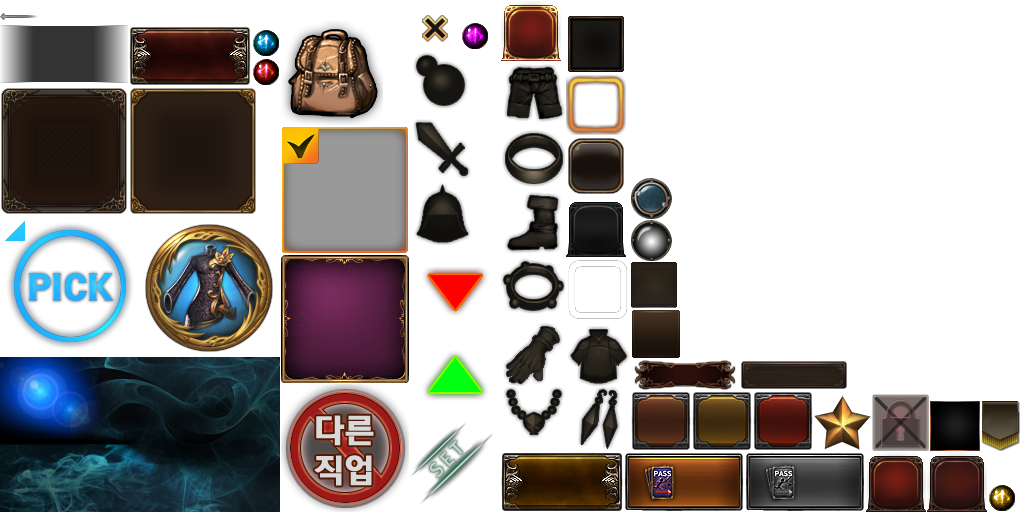 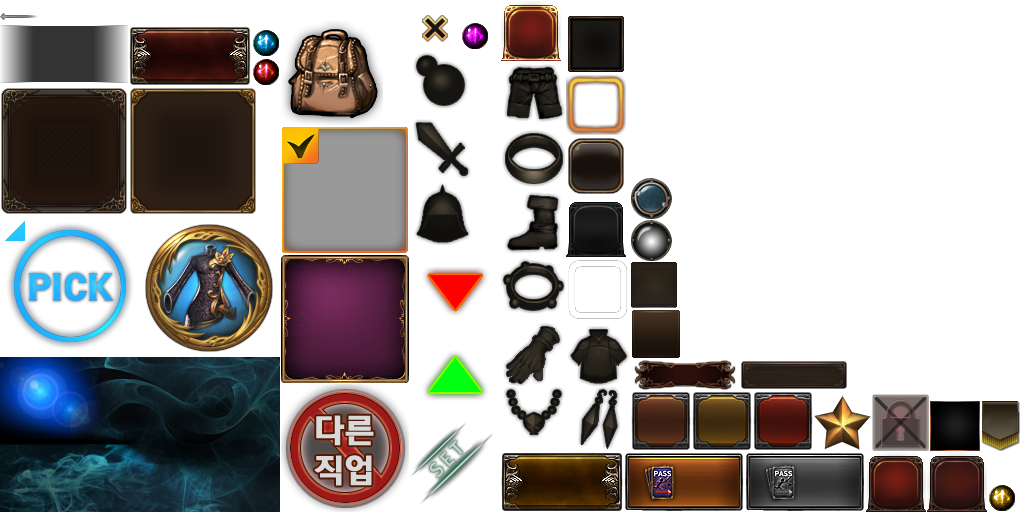 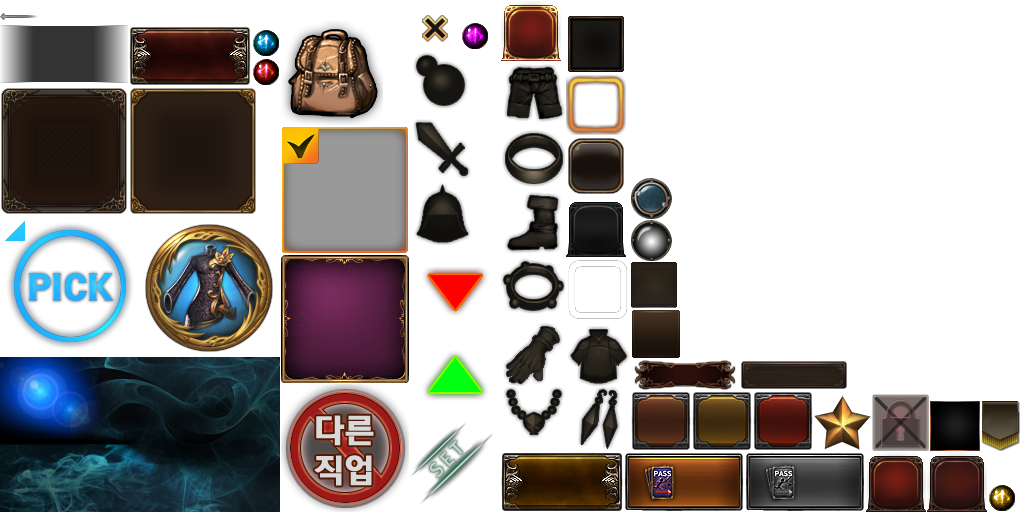 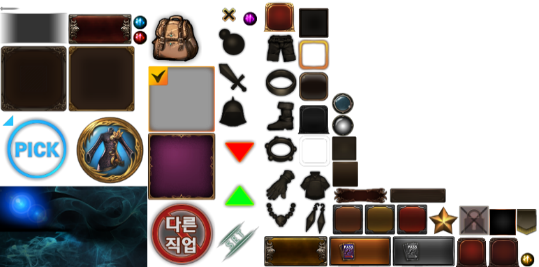 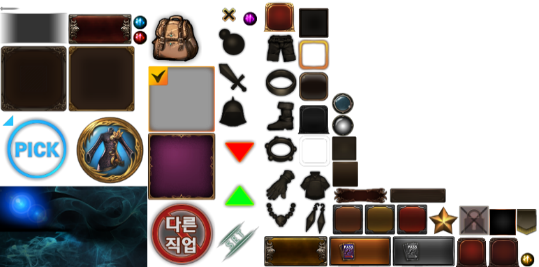 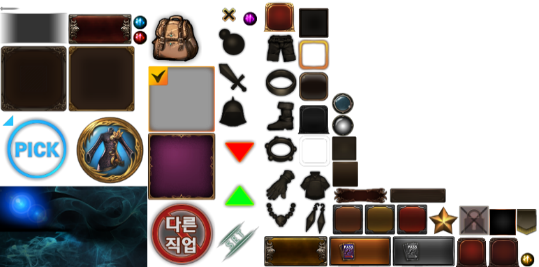 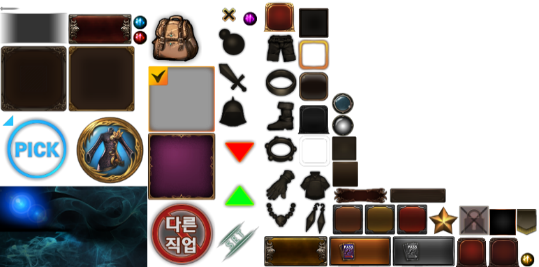 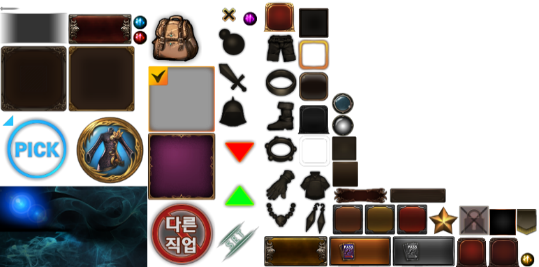 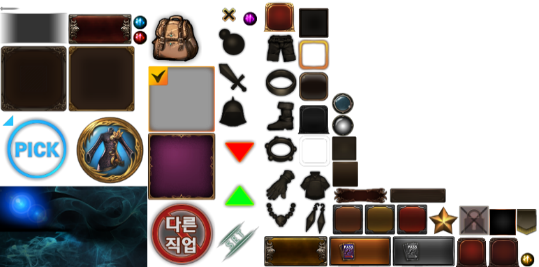 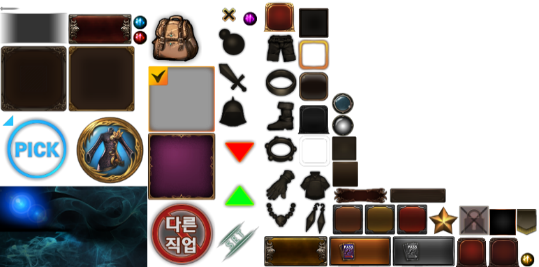 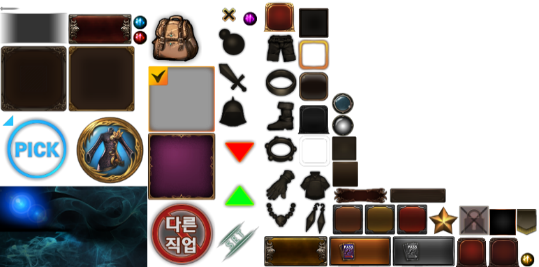 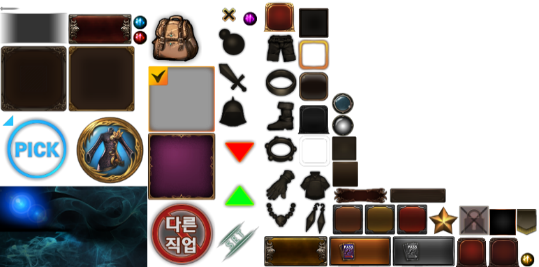 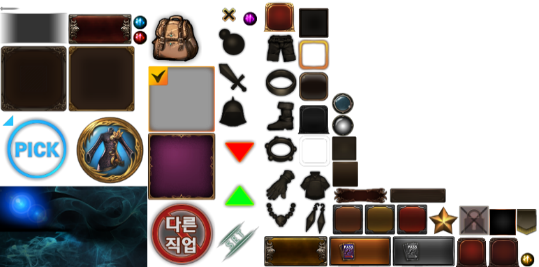 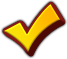 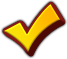 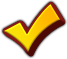 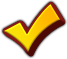 아이템 판매
25,000
돌아가기
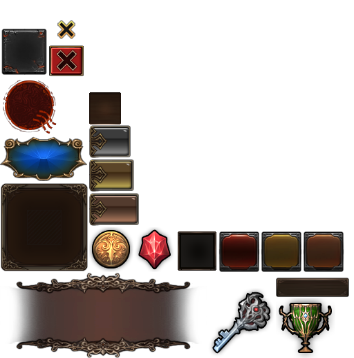 LEVEL  50  (2000)       캐릭터 닉네임
상세 정보
버서커 불멸 세트
2세트 : 공격력 +200
3세트 : 치명타확률 +3%
5세트 : 회피율 +5%
버서커 불멸 세트
2세트 : 공격력 +200
3세트 : 치명타확률 +3%
5세트 : 회피율 +5%
66%
+
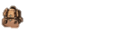 8 / 200
전투력
공격력
1,234,567
1,234,567
생명력
방어력
1,234,567
1,234,567
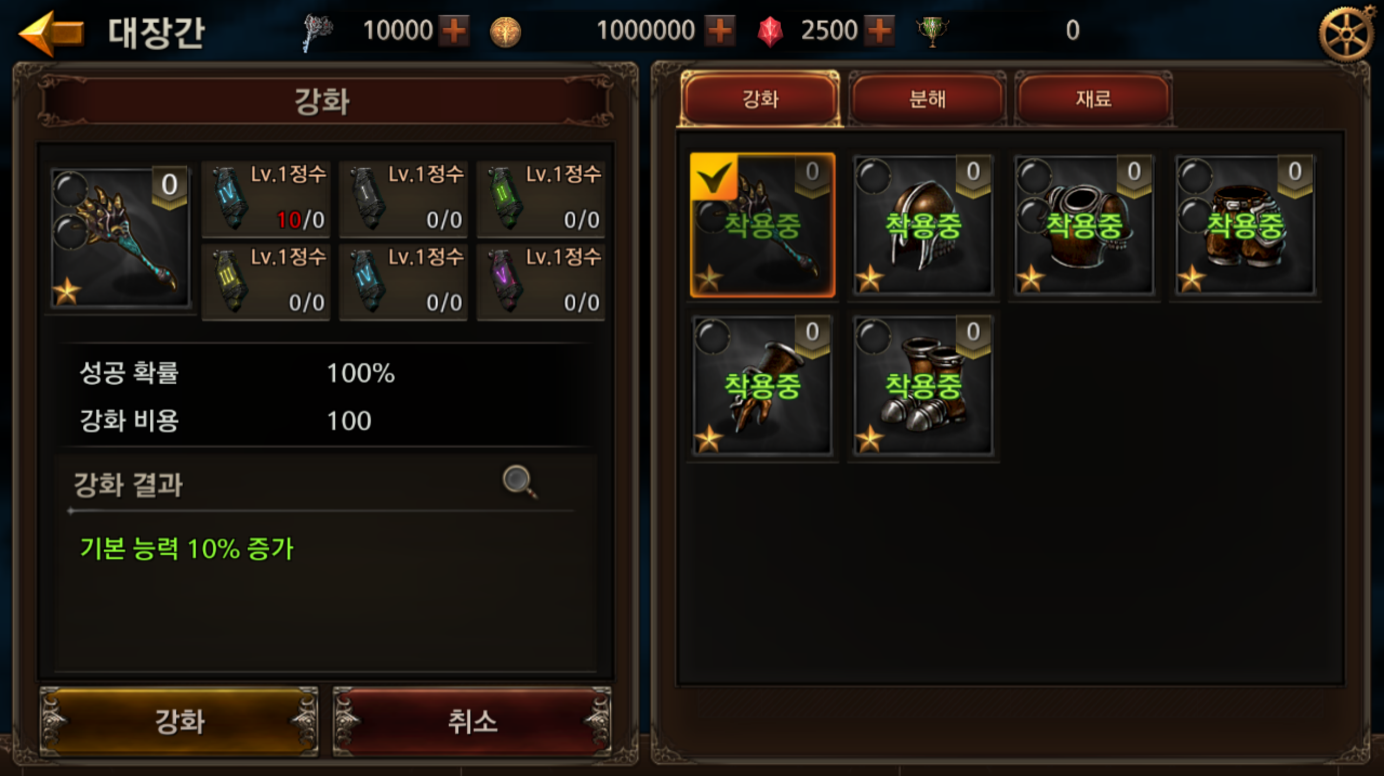 일괄 분해
일괄 판매
아이템 UI_일괄 분해 설정
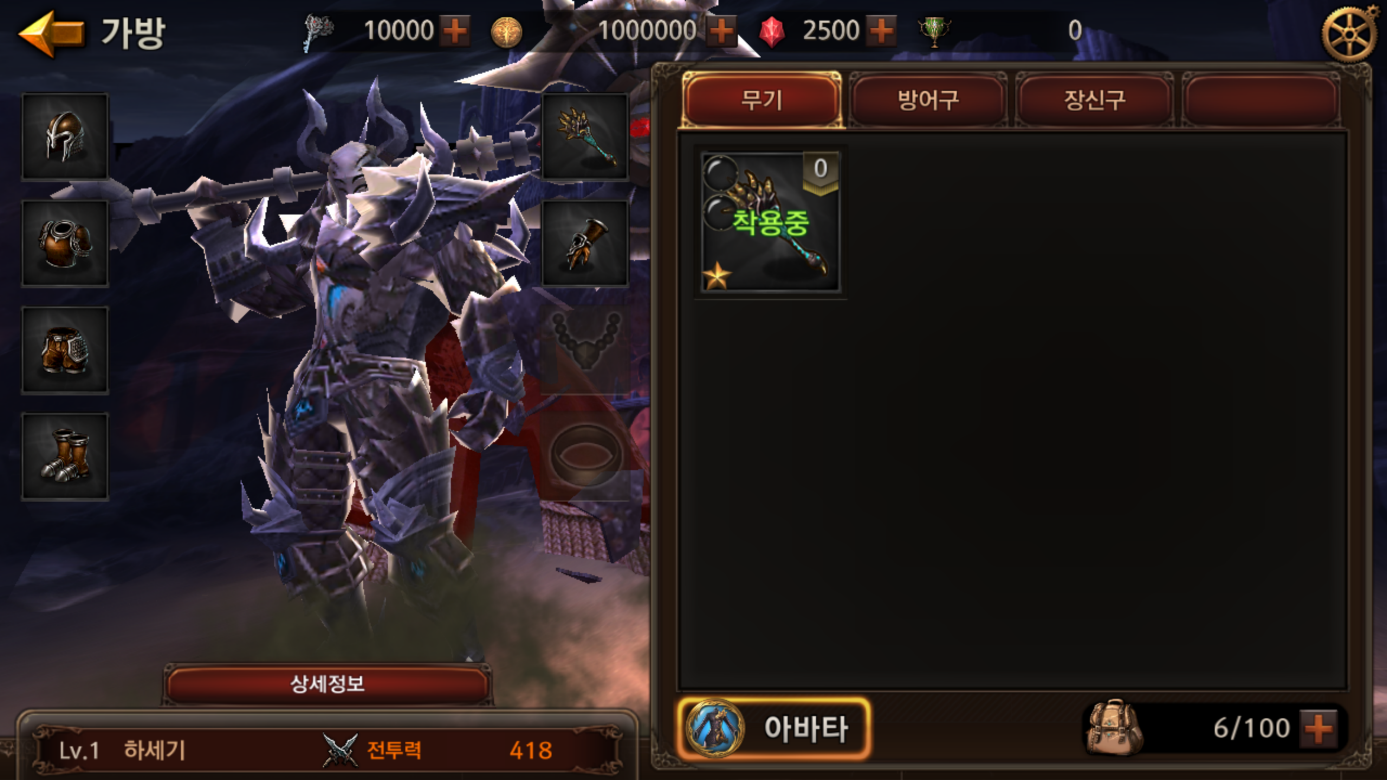 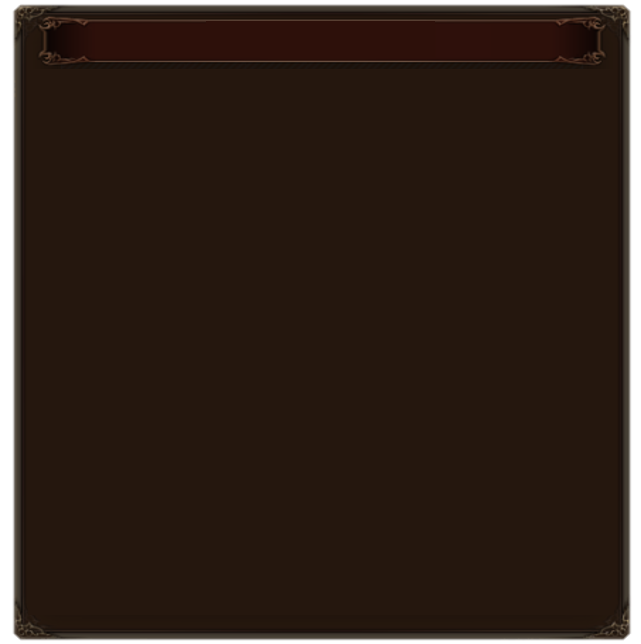 아이템 일괄 분해
기타
세트
세트
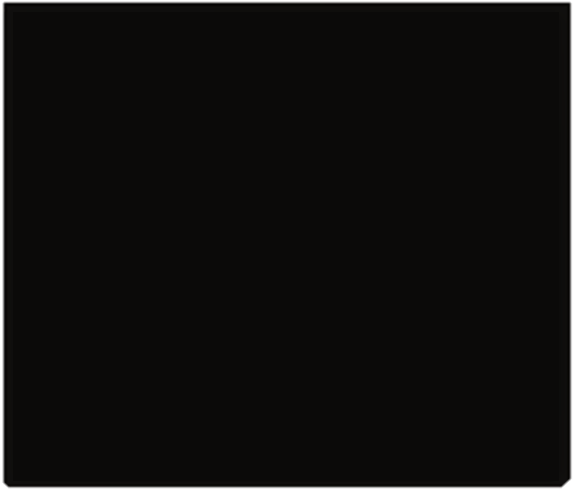 +20
아이템 카테고리 선택
+20
+10
+20
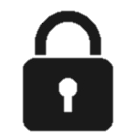 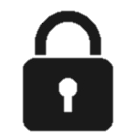 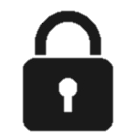 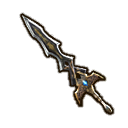 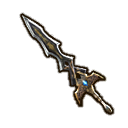 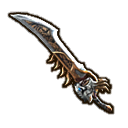 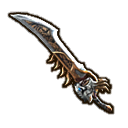 무기
방어구
장신구
12,345▲
12,345▲
세트
세트
세트
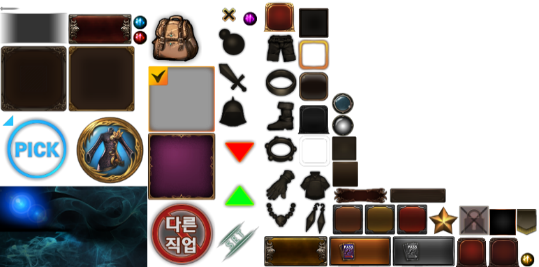 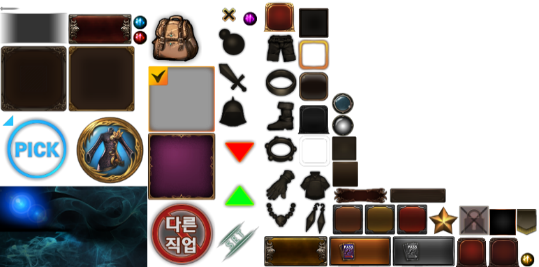 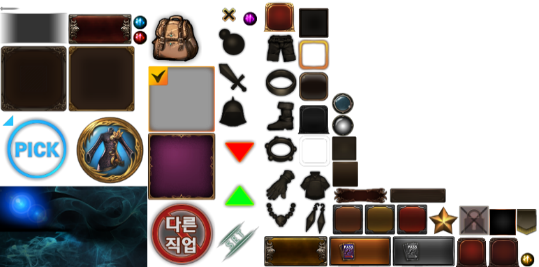 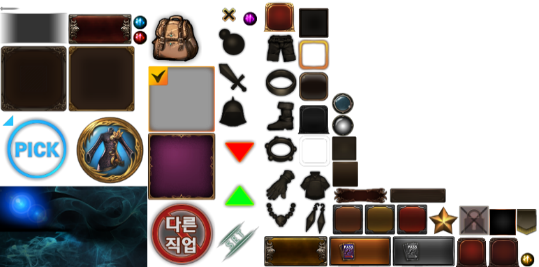 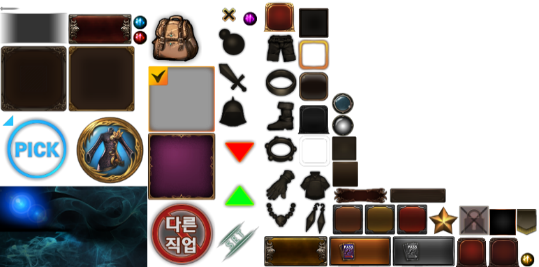 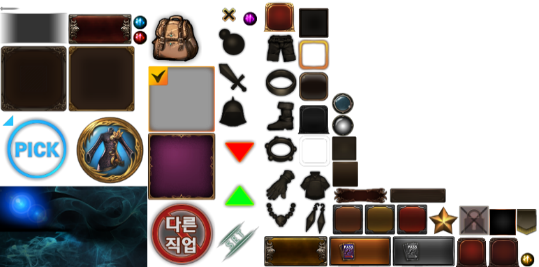 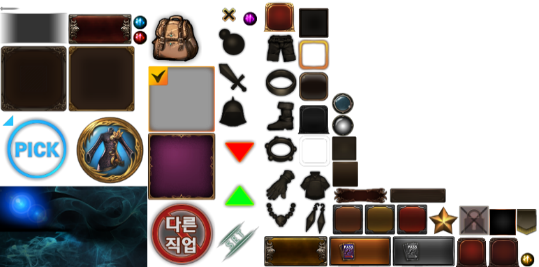 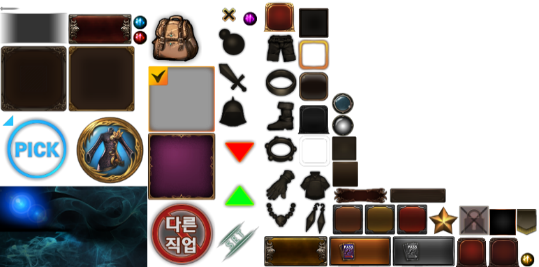 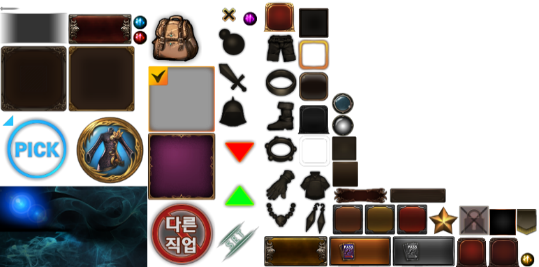 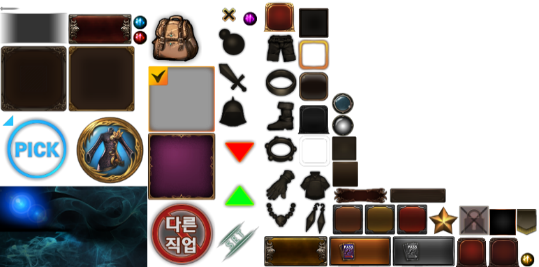 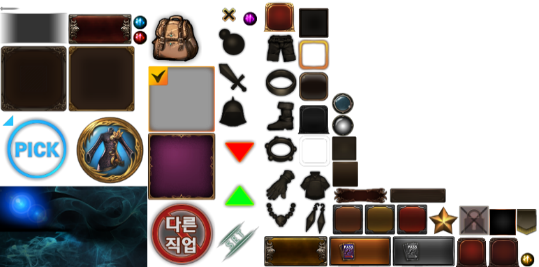 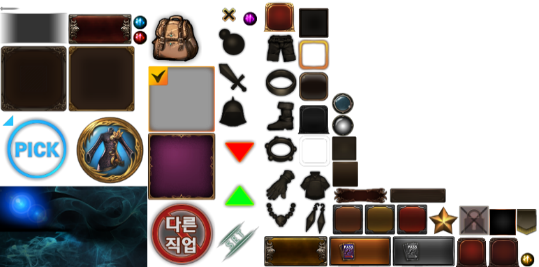 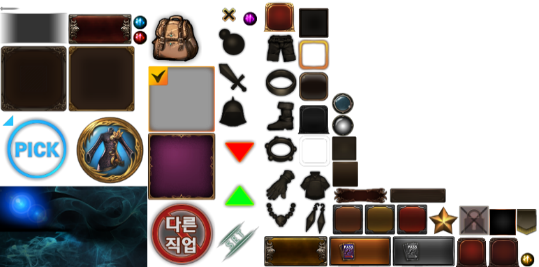 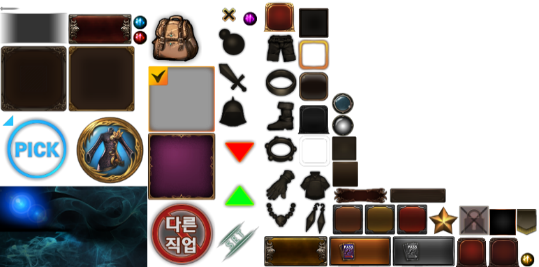 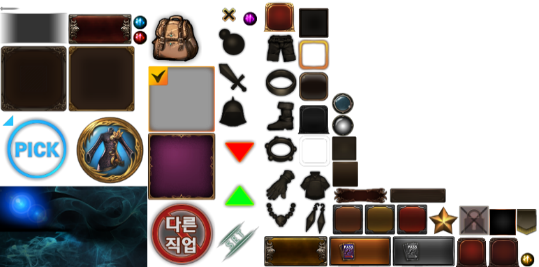 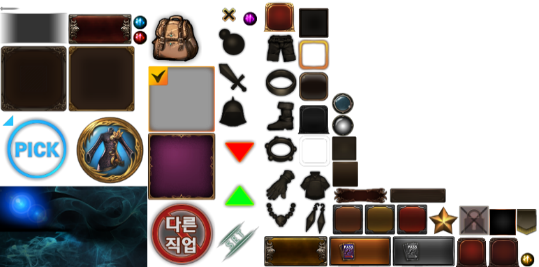 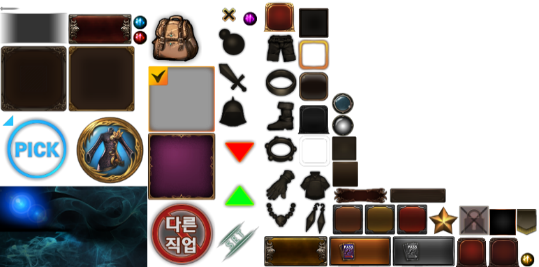 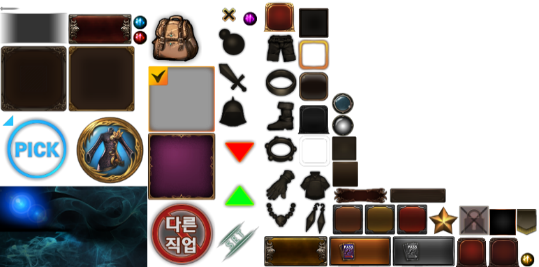 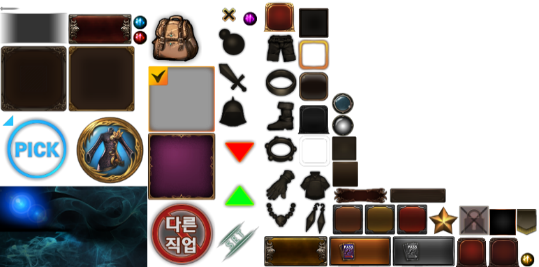 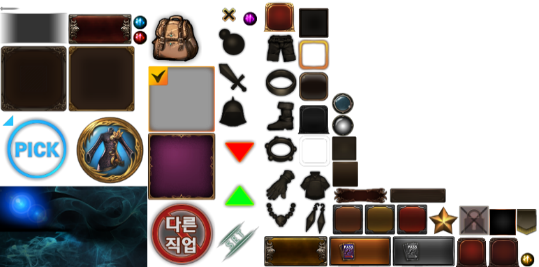 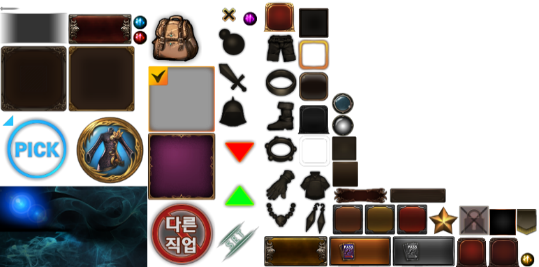 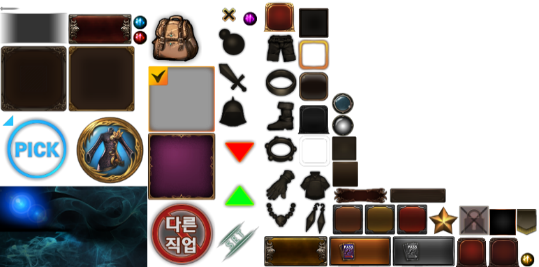 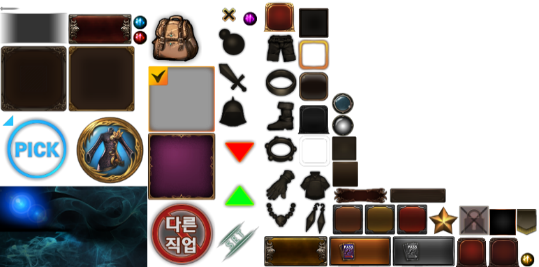 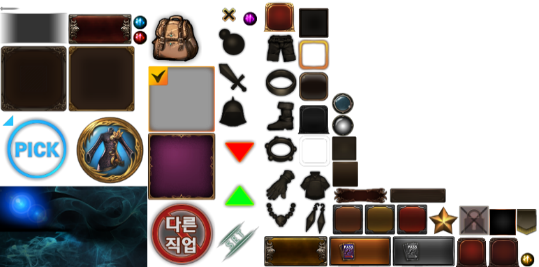 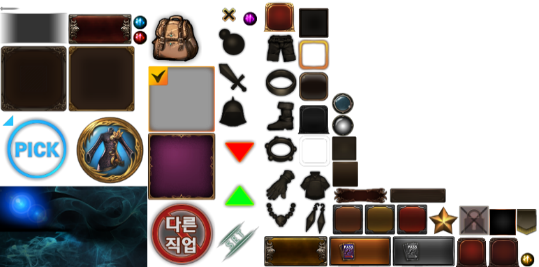 아이템 등급 선택
+10
+0
+0
+0
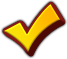 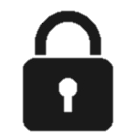 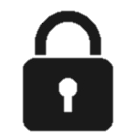 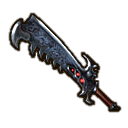 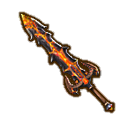 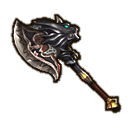 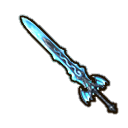 1성
2성
3성
4성
5성
6성
7성
1개
1개
1개
1개
1개
1개
2개
※   잠금 되어 있는 아이템은 분해 대상에서 제외됩니다.
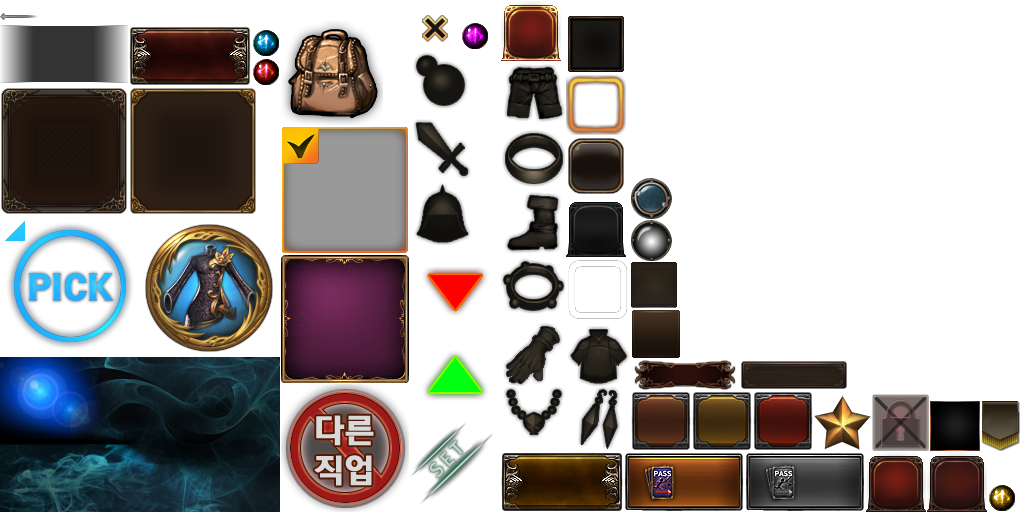 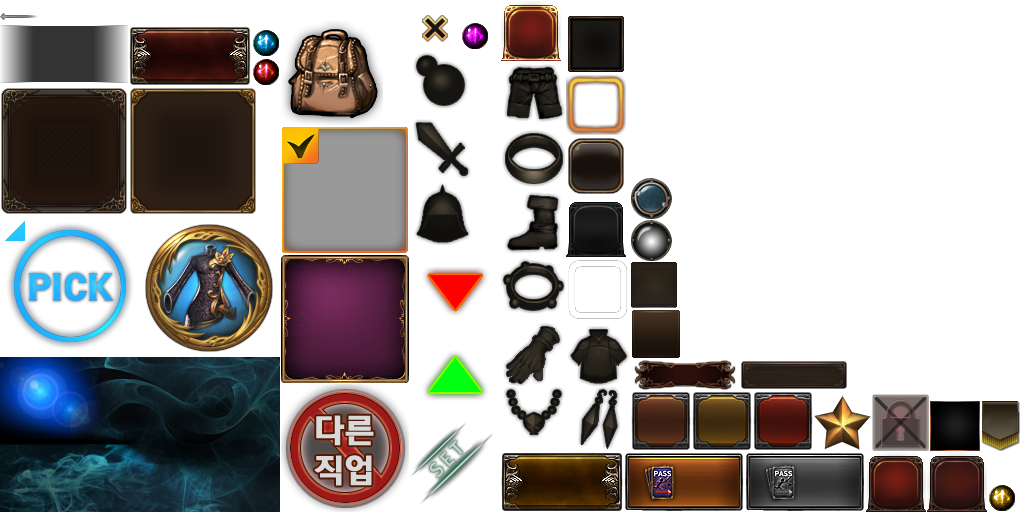 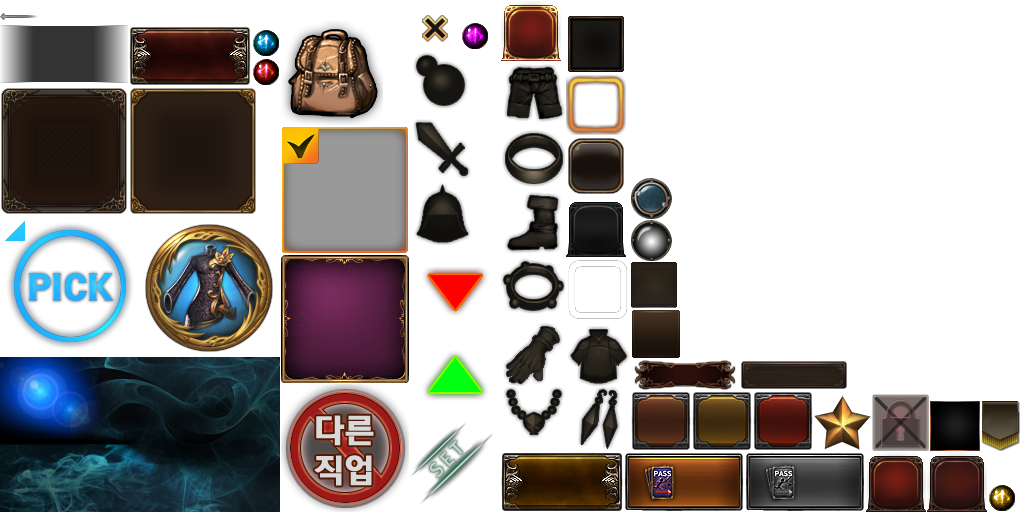 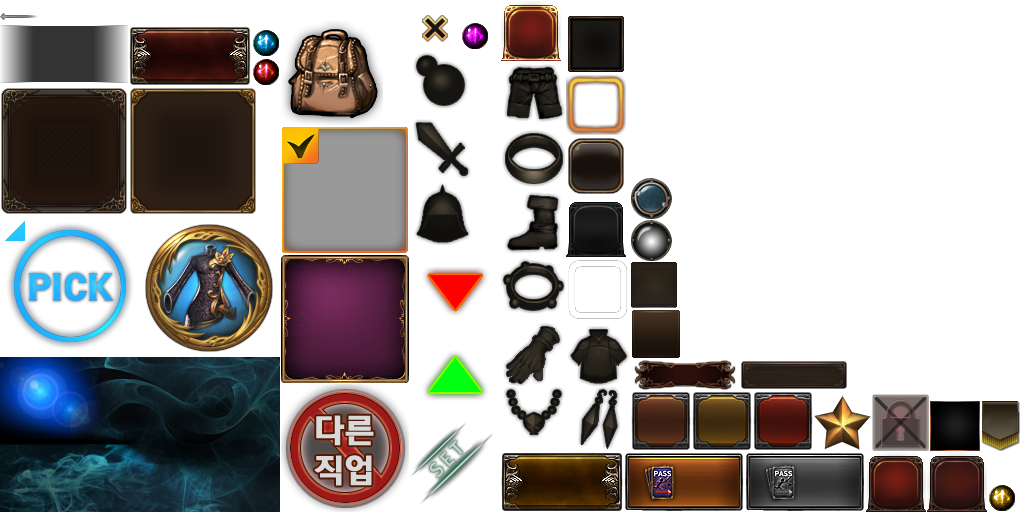 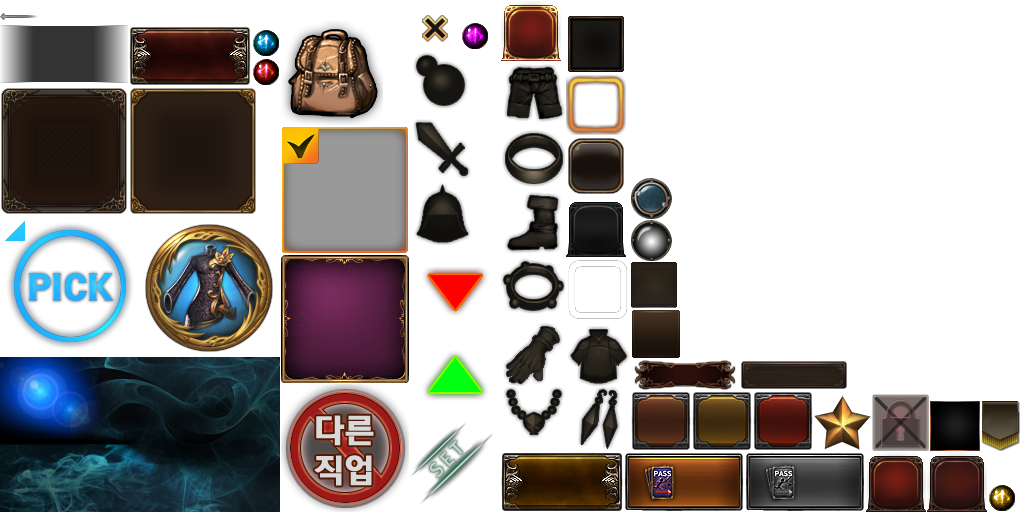 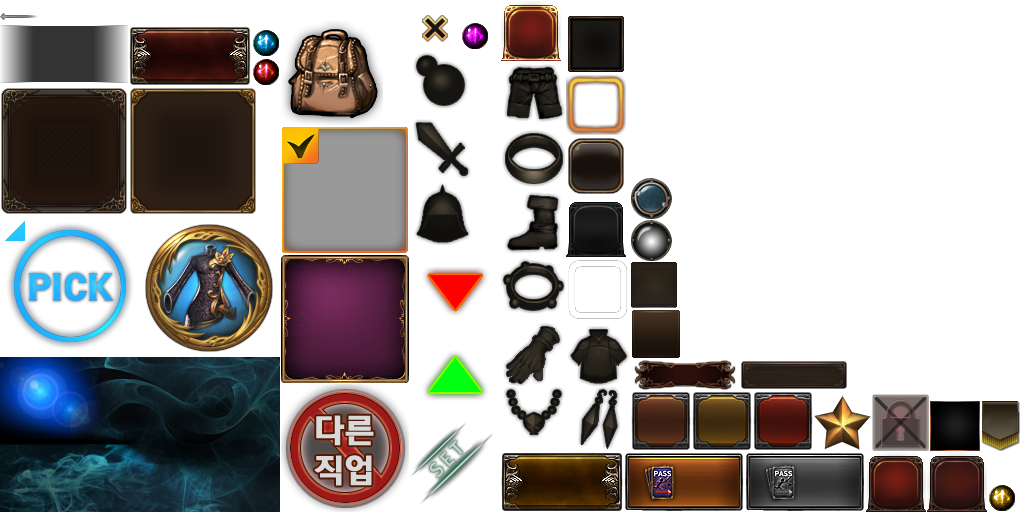 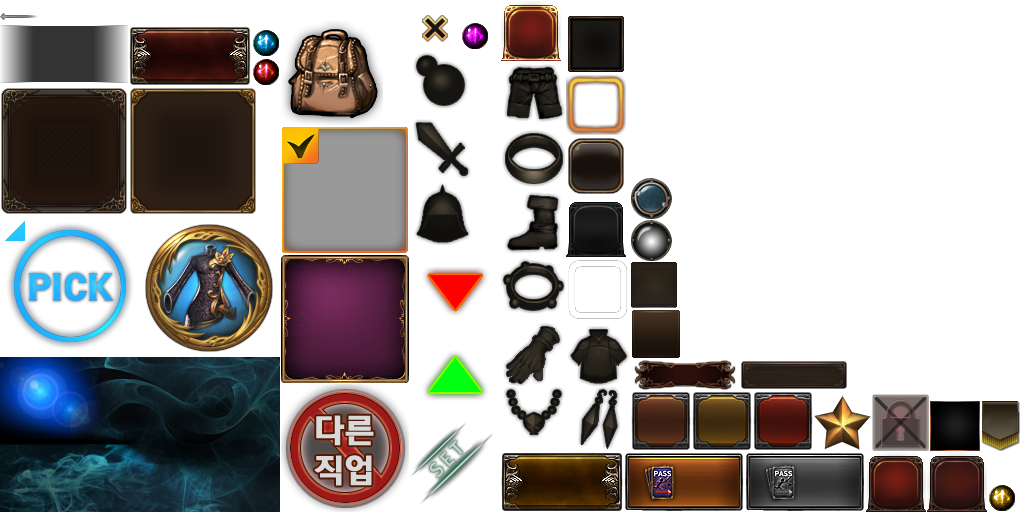 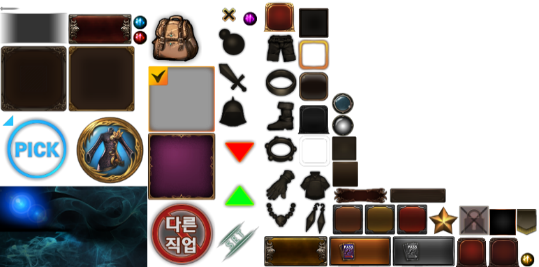 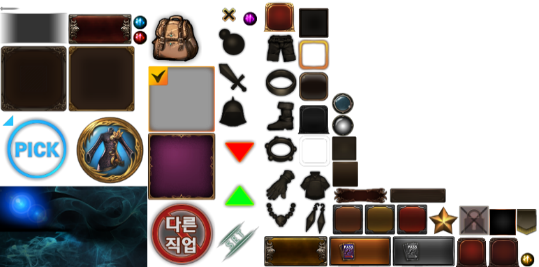 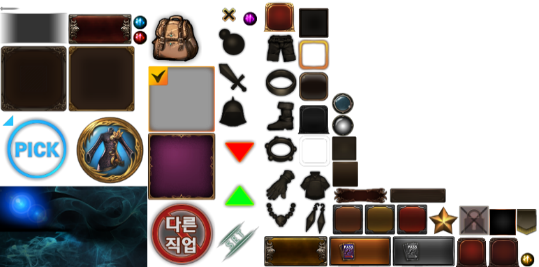 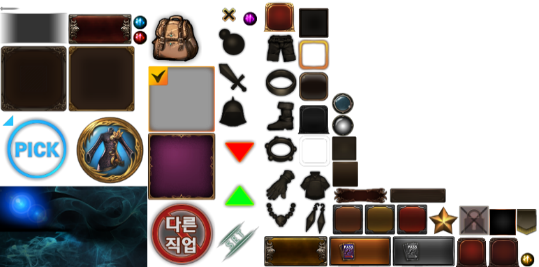 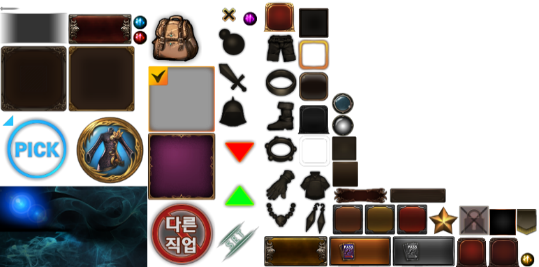 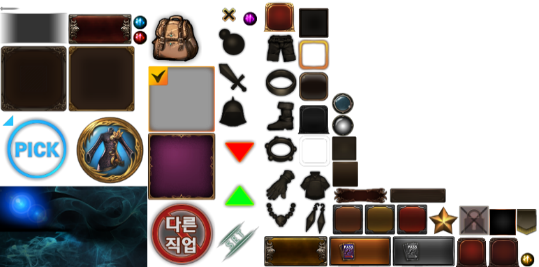 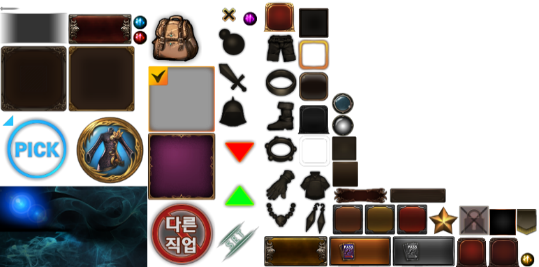 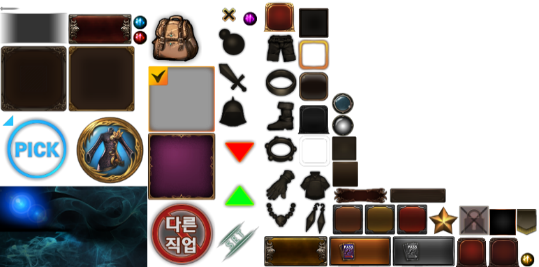 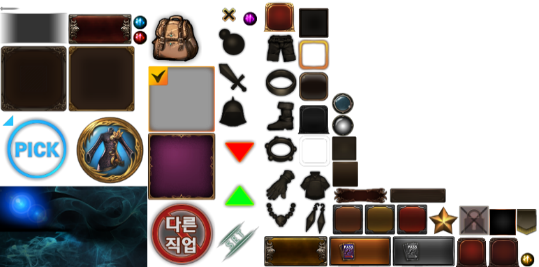 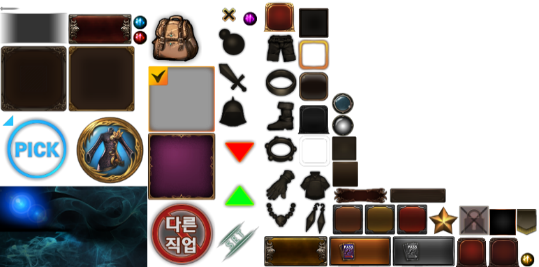 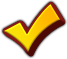 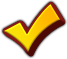 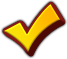 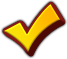 아이템 분해
250
돌아가기
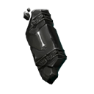 LEVEL  50  (2000)       캐릭터 닉네임
상세 정보
버서커 불멸 세트
2세트 : 공격력 +200
3세트 : 치명타확률 +3%
5세트 : 회피율 +5%
버서커 불멸 세트
2세트 : 공격력 +200
3세트 : 치명타확률 +3%
5세트 : 회피율 +5%
66%
+
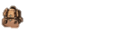 8 / 200
전투력
공격력
1,234,567
1,234,567
생명력
방어력
1,234,567
1,234,567
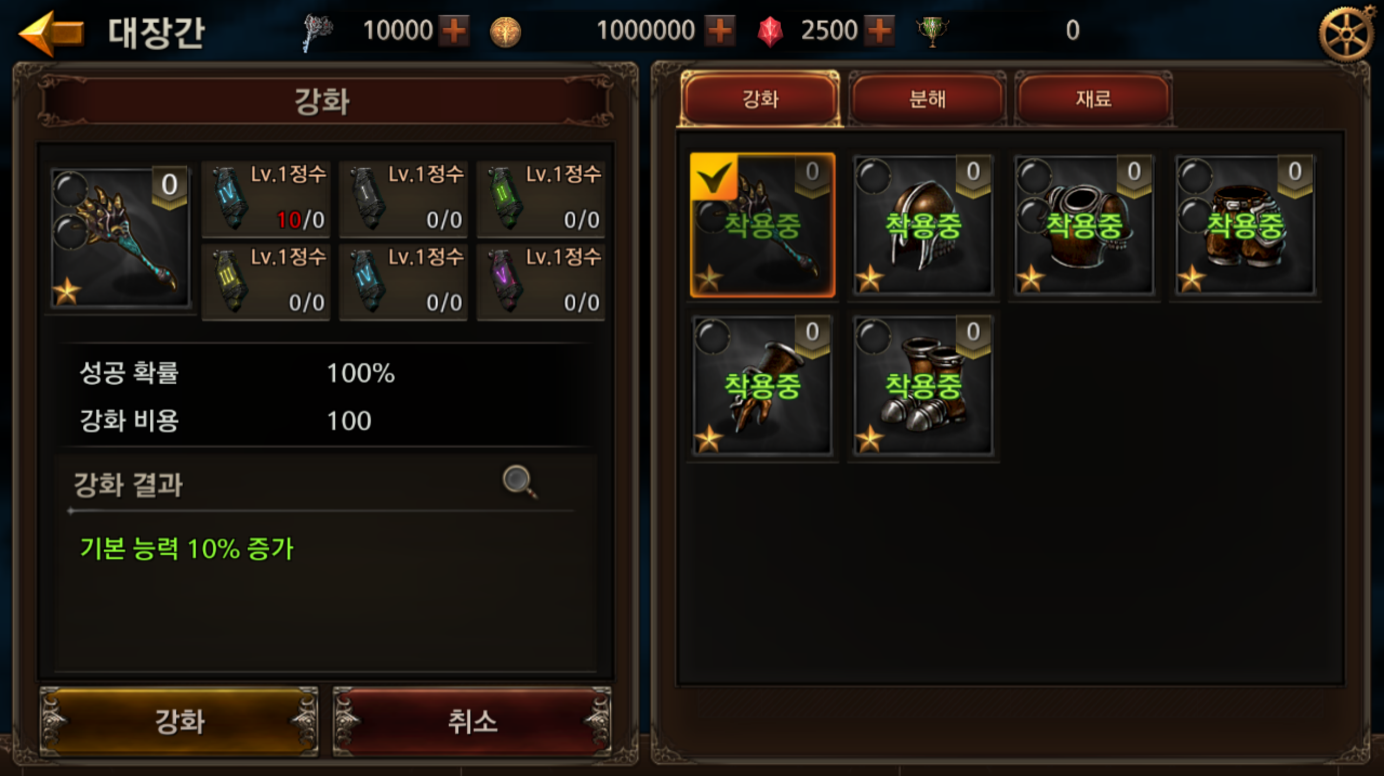 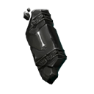 일괄 분해
일괄 판매
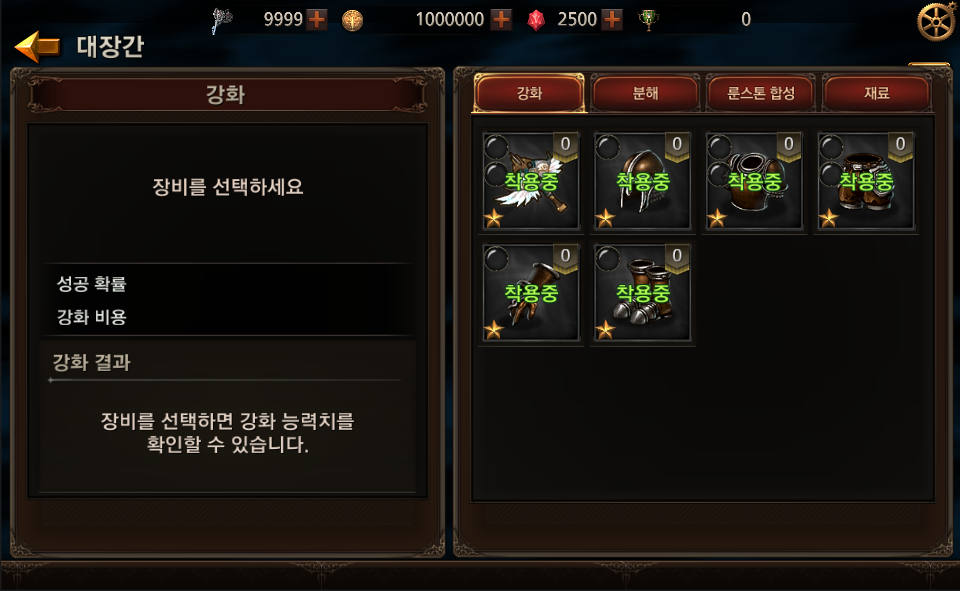 분해 대상에 강화된 아이템이 포함되어 있습니다.
그래도 분해하시겠습니까?
확인
취소
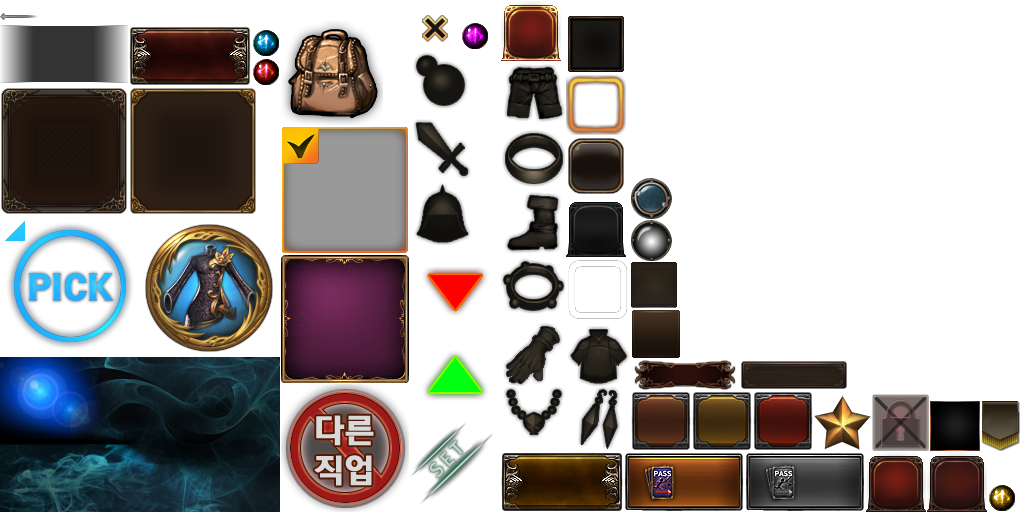 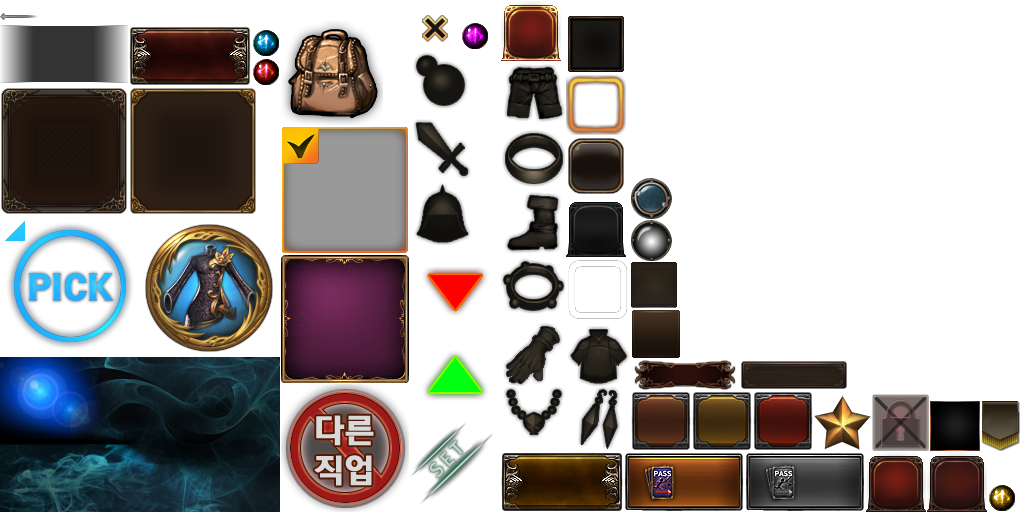 아이템 UI_일괄 분해 설정_강화된 아이템 포함 안내
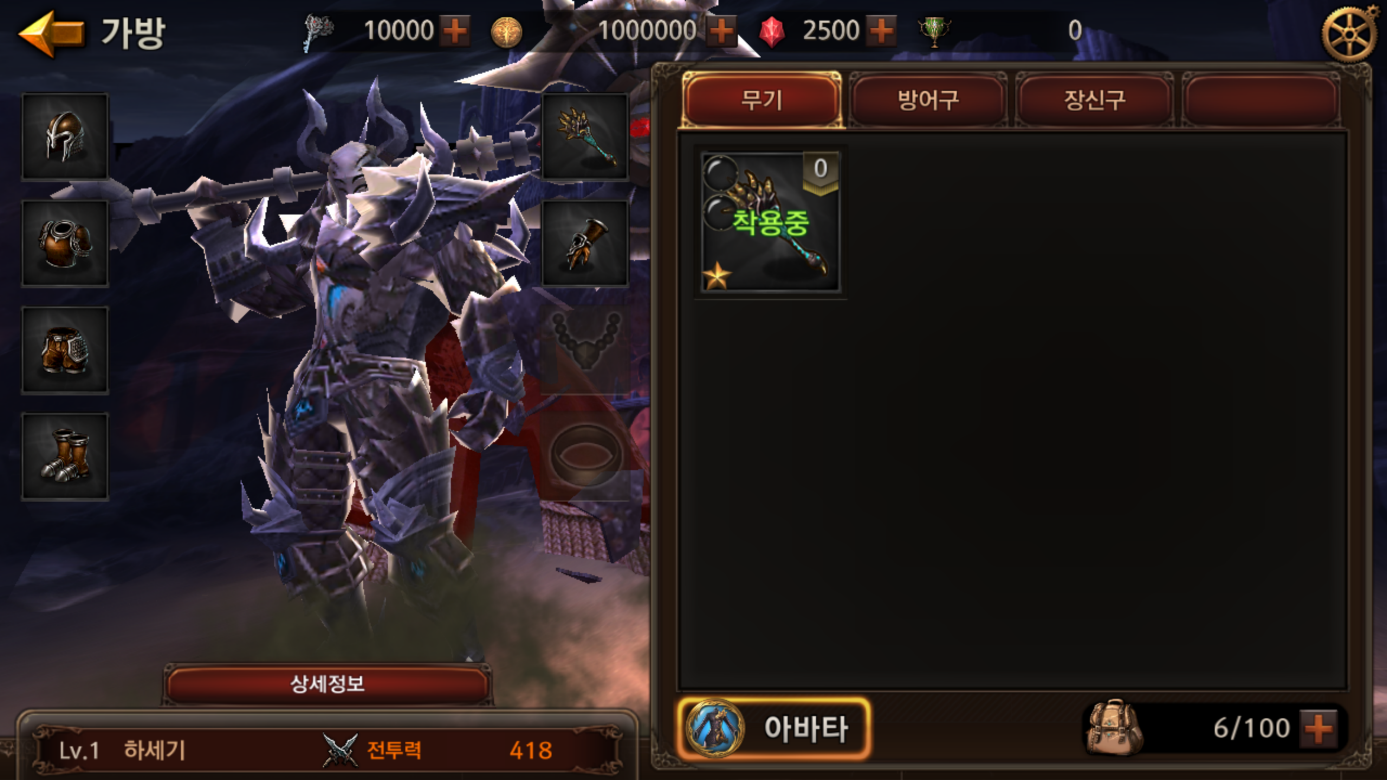 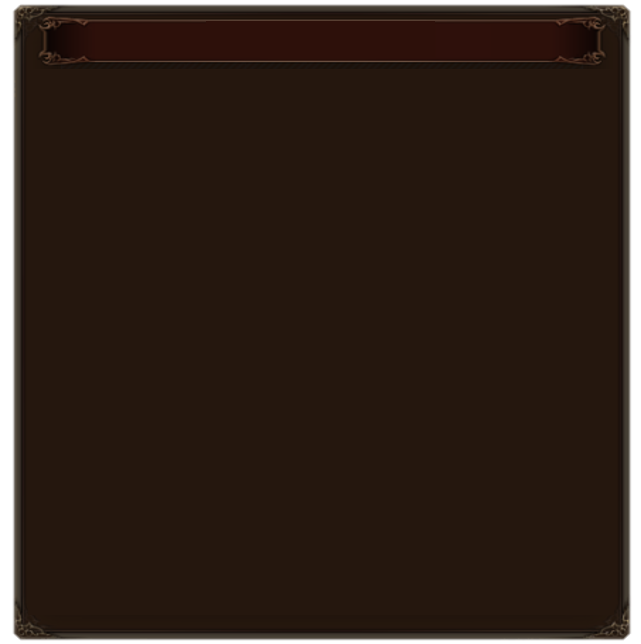 아이템 일괄 분해
기타
세트
세트
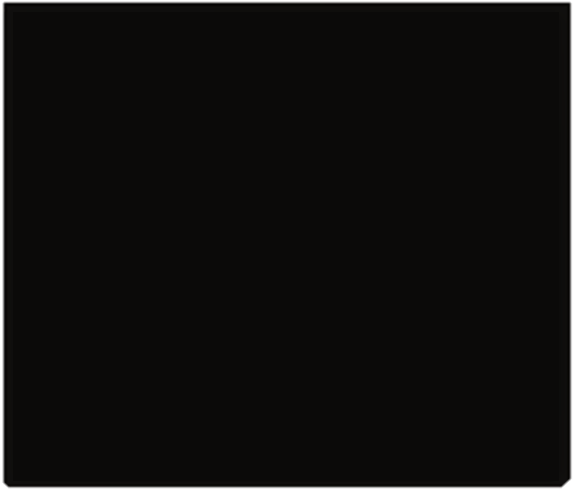 +20
아이템 카테고리 선택
+20
+10
+20
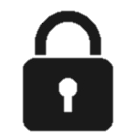 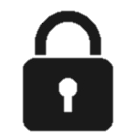 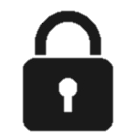 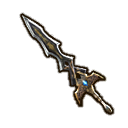 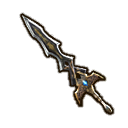 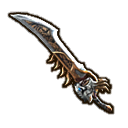 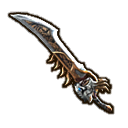 무기
방어구
장신구
12,345▲
12,345▲
세트
세트
세트
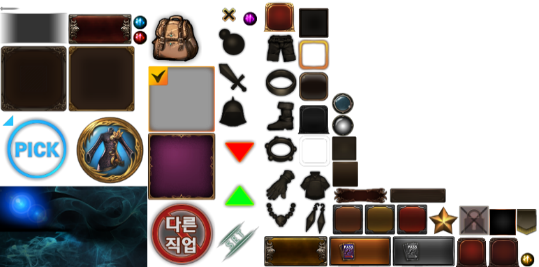 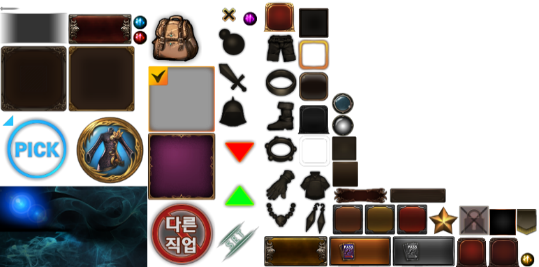 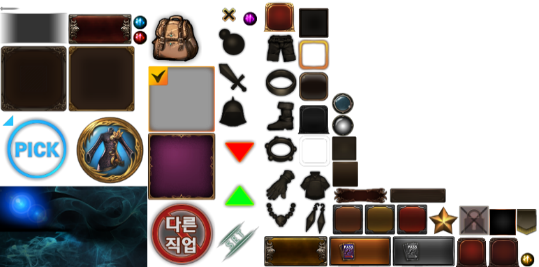 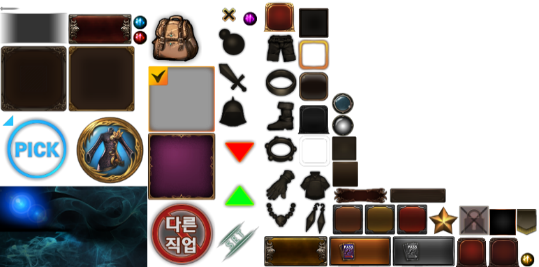 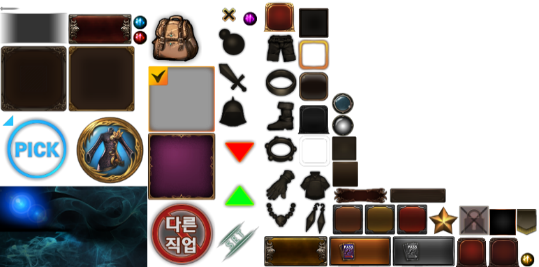 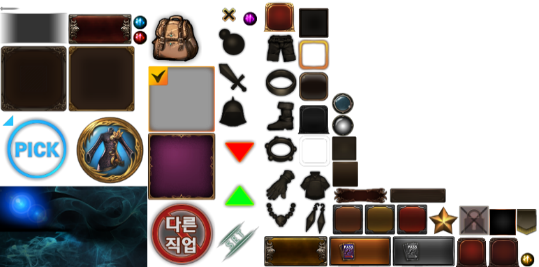 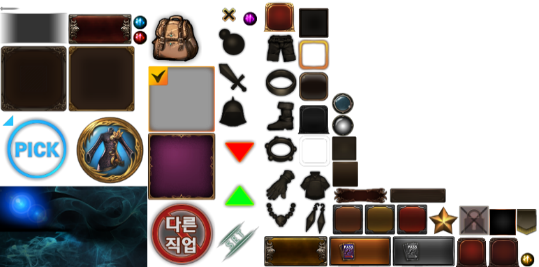 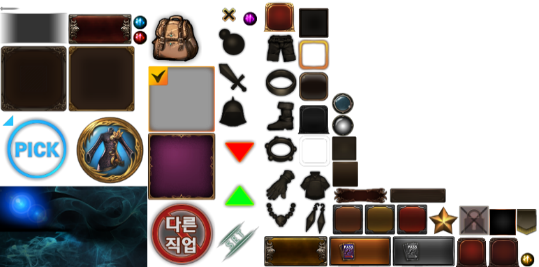 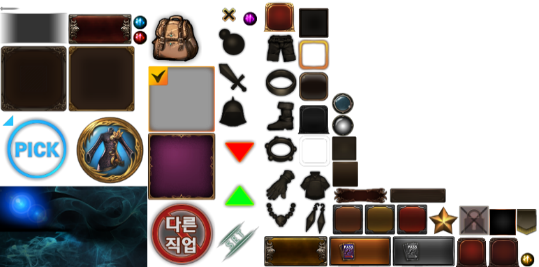 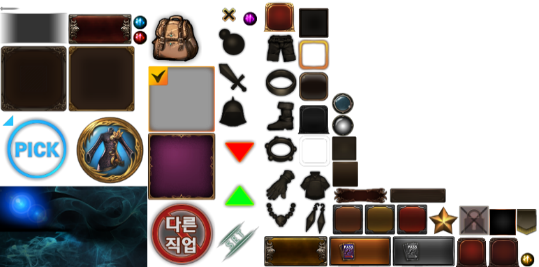 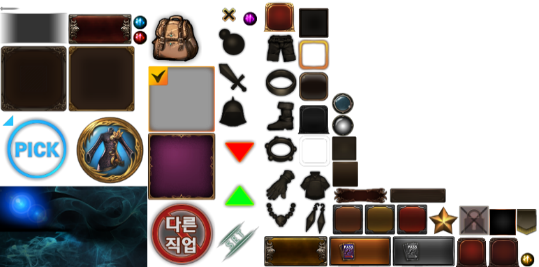 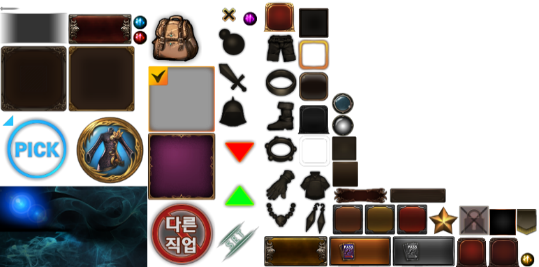 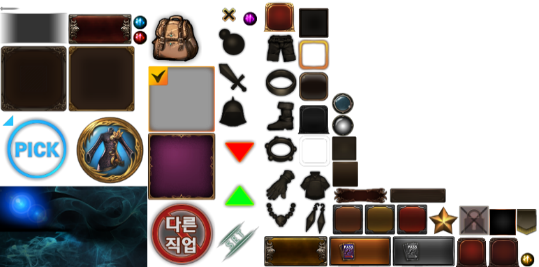 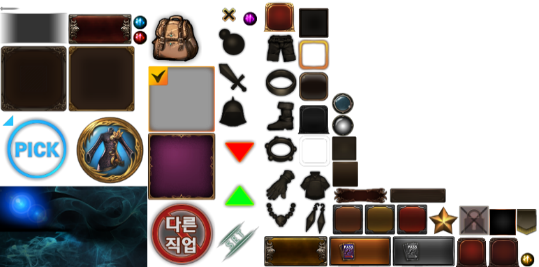 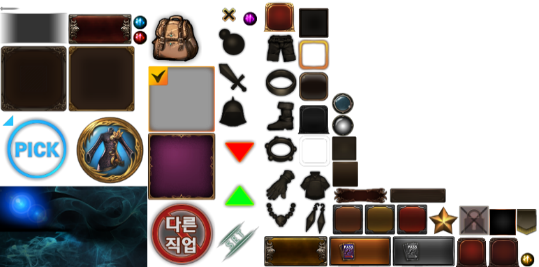 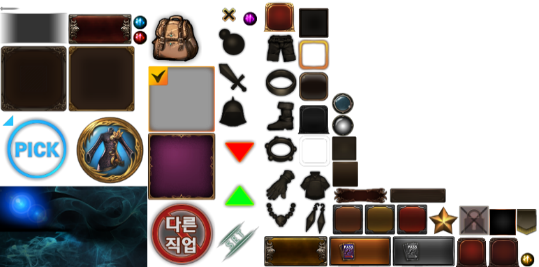 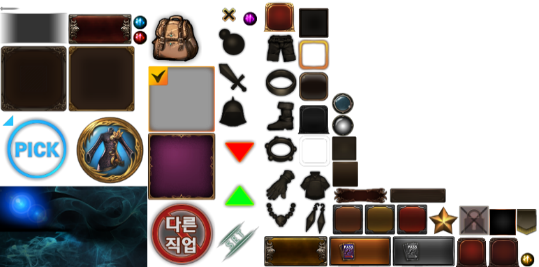 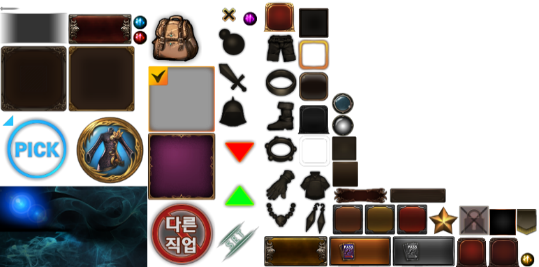 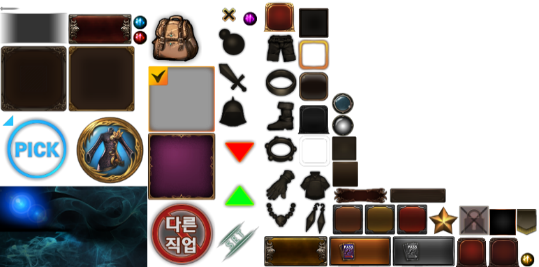 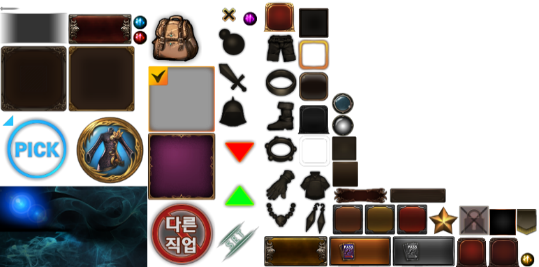 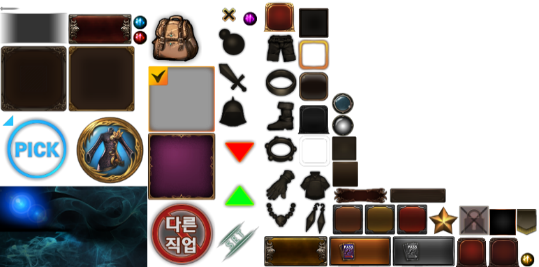 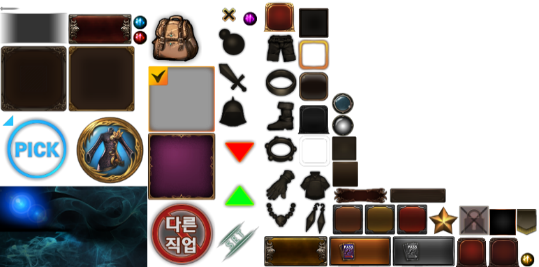 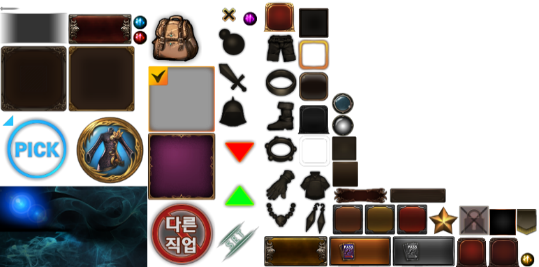 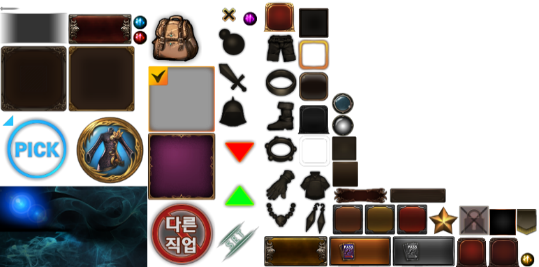 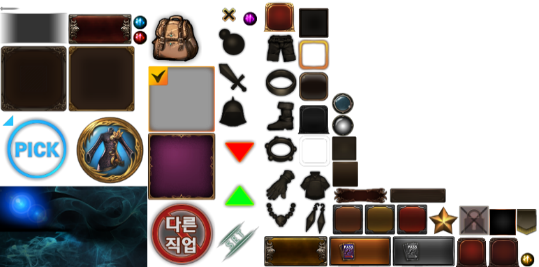 아이템 등급 선택
+10
+0
+0
+0
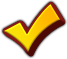 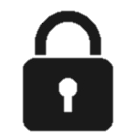 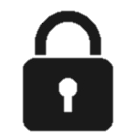 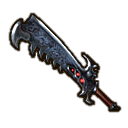 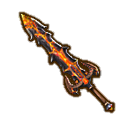 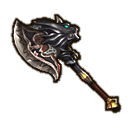 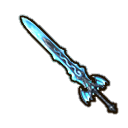 1성
2성
3성
4성
5성
6성
7성
1개
1개
1개
1개
1개
1개
2개
※   잠금 되어 있는 아이템은 분해 대상에서 제외됩니다.
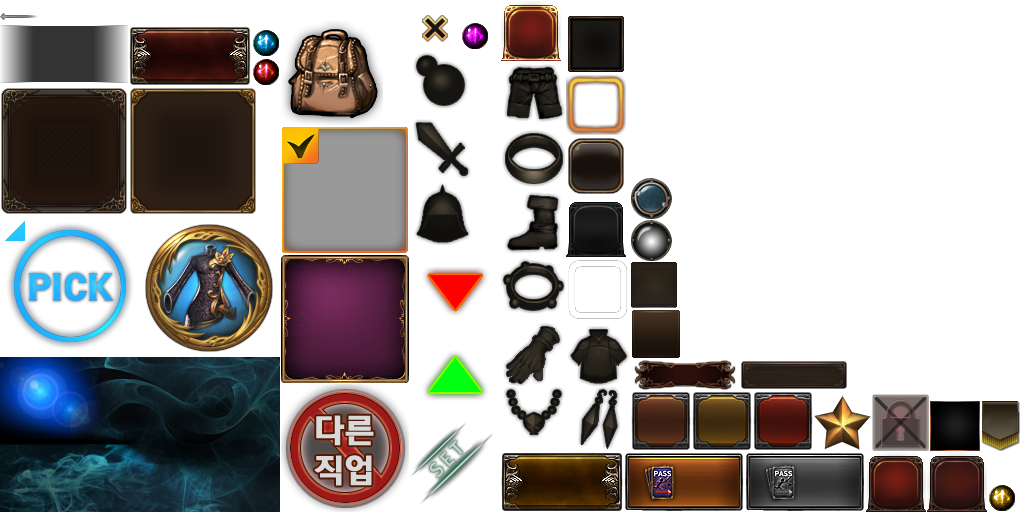 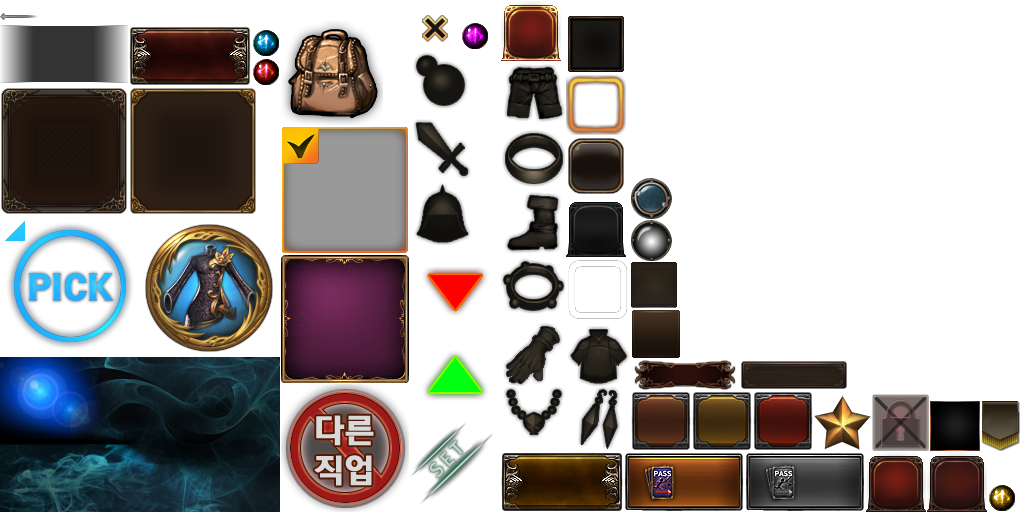 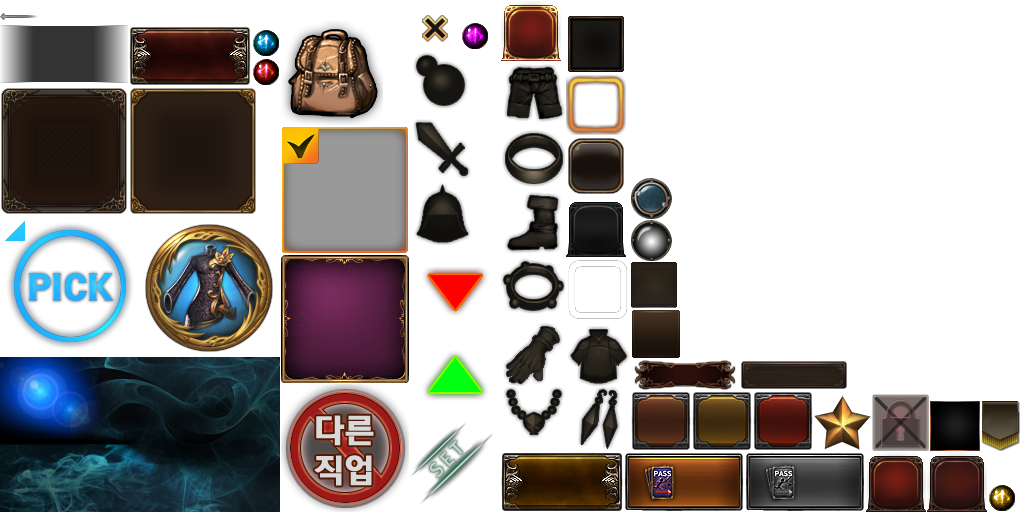 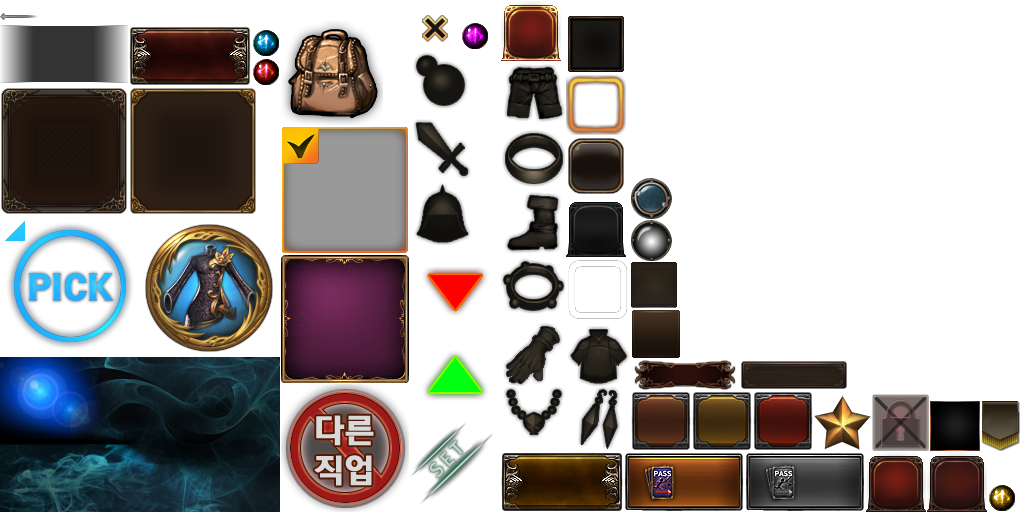 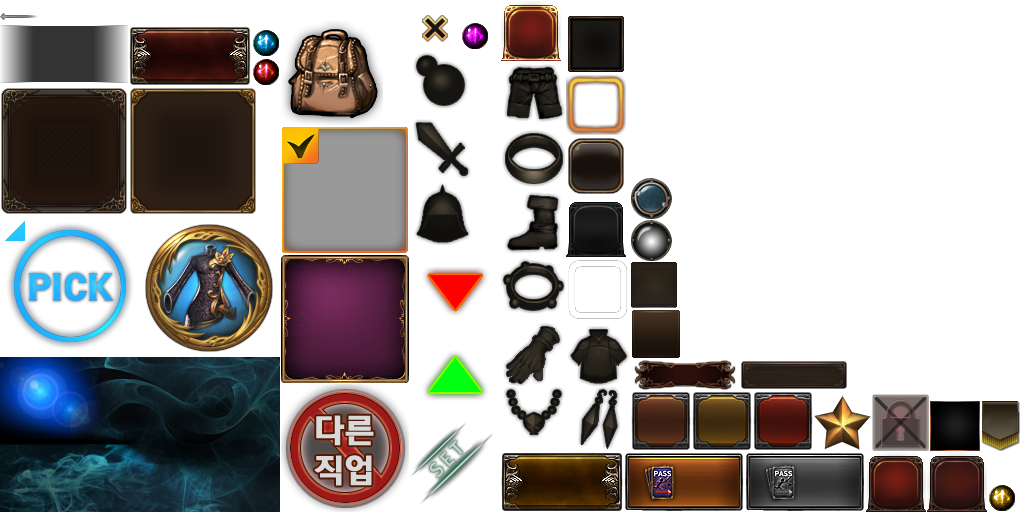 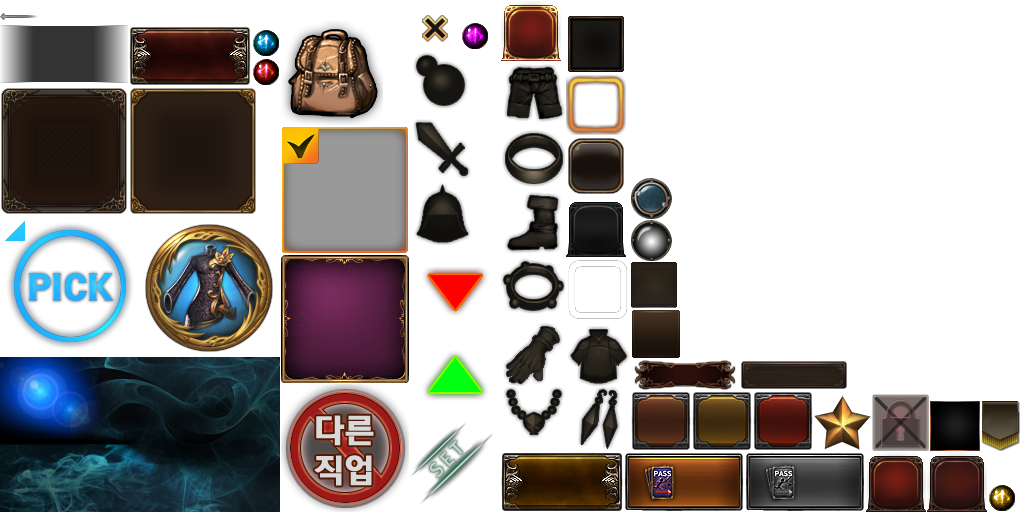 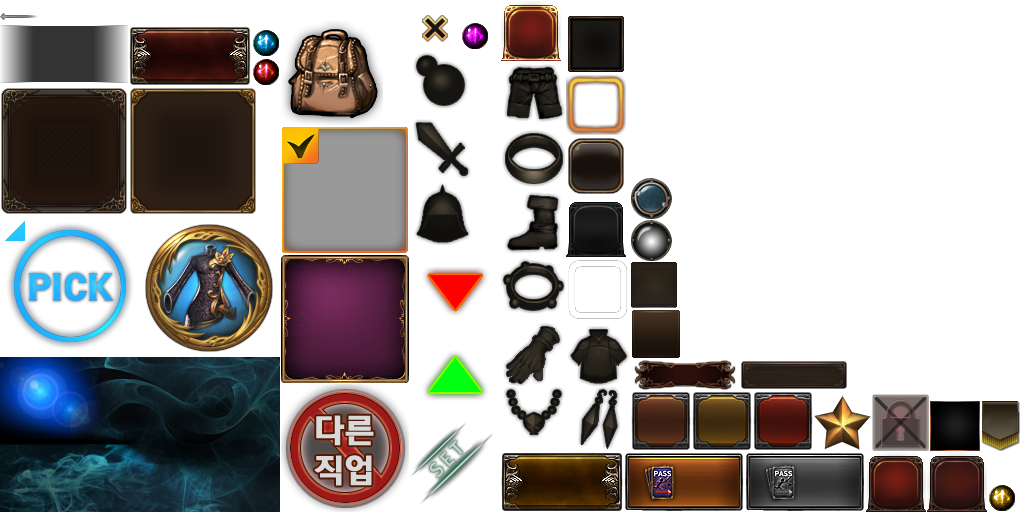 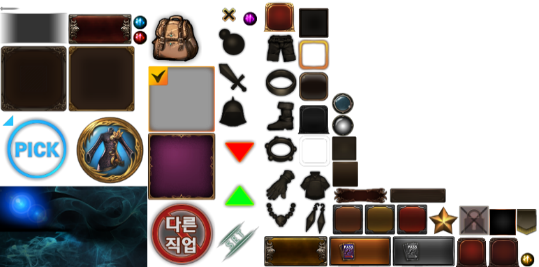 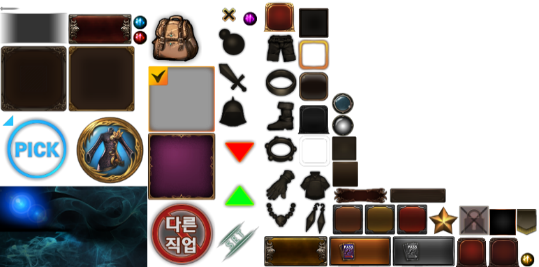 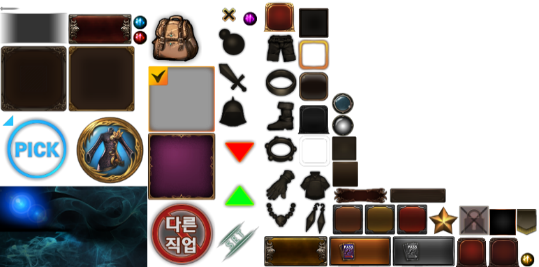 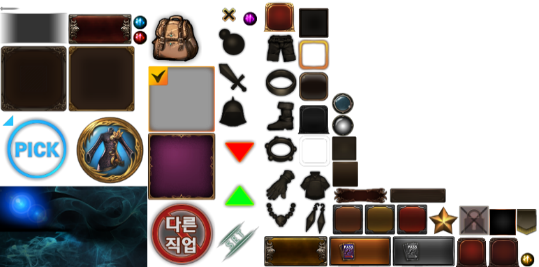 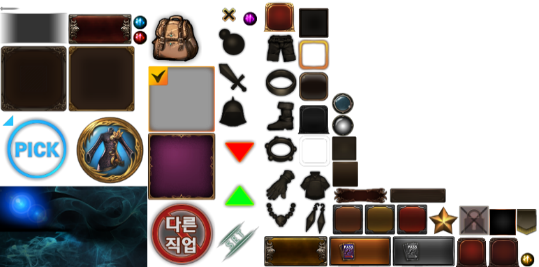 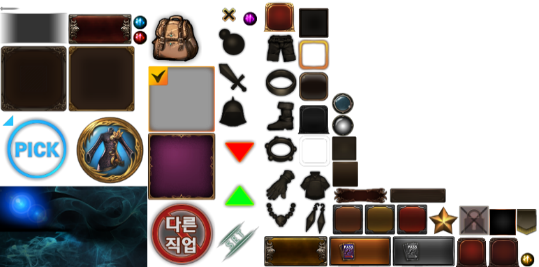 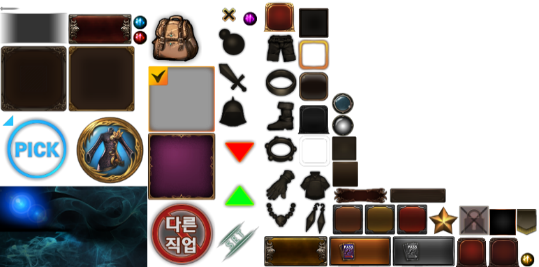 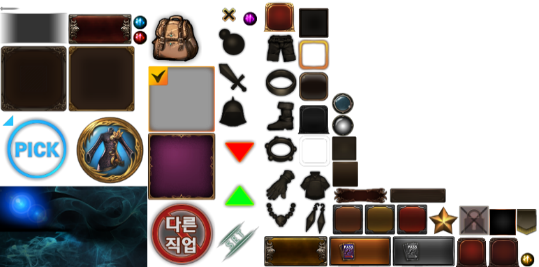 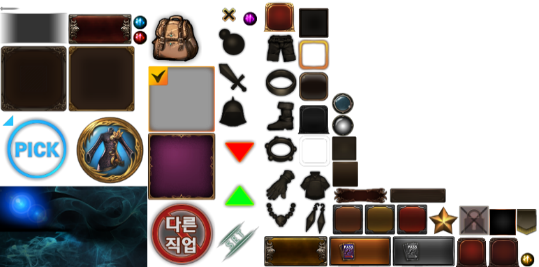 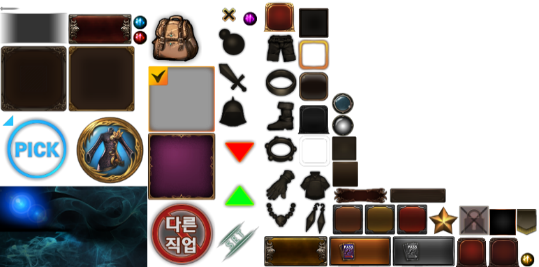 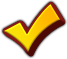 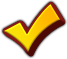 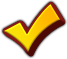 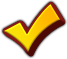 아이템 분해
250
돌아가기
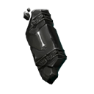 LEVEL  50  (2000)       캐릭터 닉네임
상세 정보
버서커 불멸 세트
2세트 : 공격력 +200
3세트 : 치명타확률 +3%
5세트 : 회피율 +5%
버서커 불멸 세트
2세트 : 공격력 +200
3세트 : 치명타확률 +3%
5세트 : 회피율 +5%
66%
+
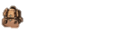 8 / 200
전투력
공격력
1,234,567
1,234,567
생명력
방어력
1,234,567
1,234,567
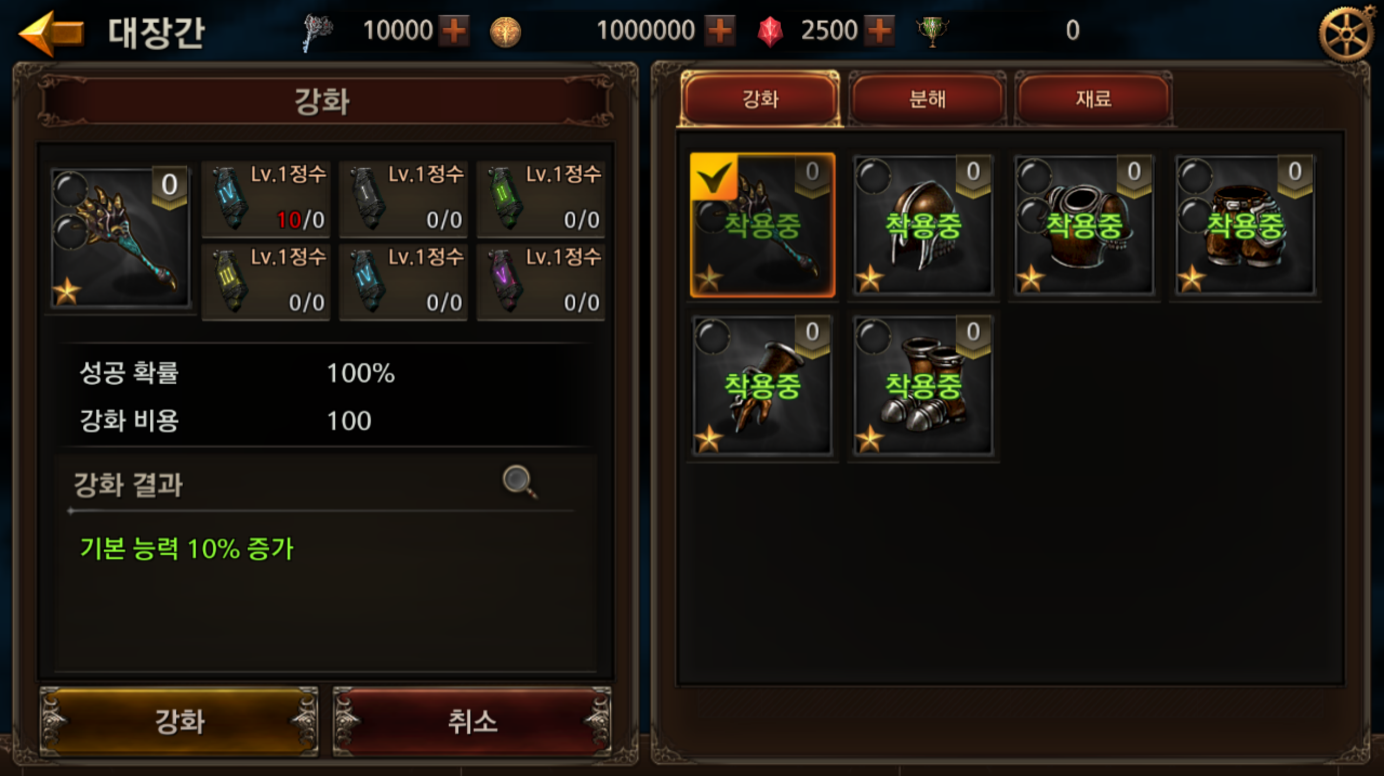 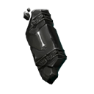 일괄 분해
일괄 판매
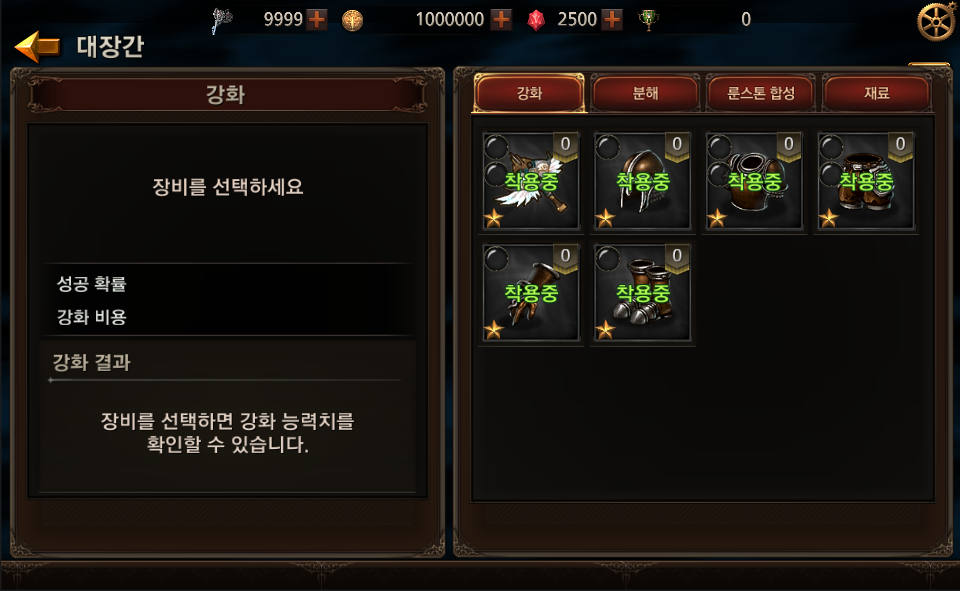 분해 대상에 5성 이상 아이템이 포함되어 있습니다.
그래도 분해하시겠습니까?
확인
취소
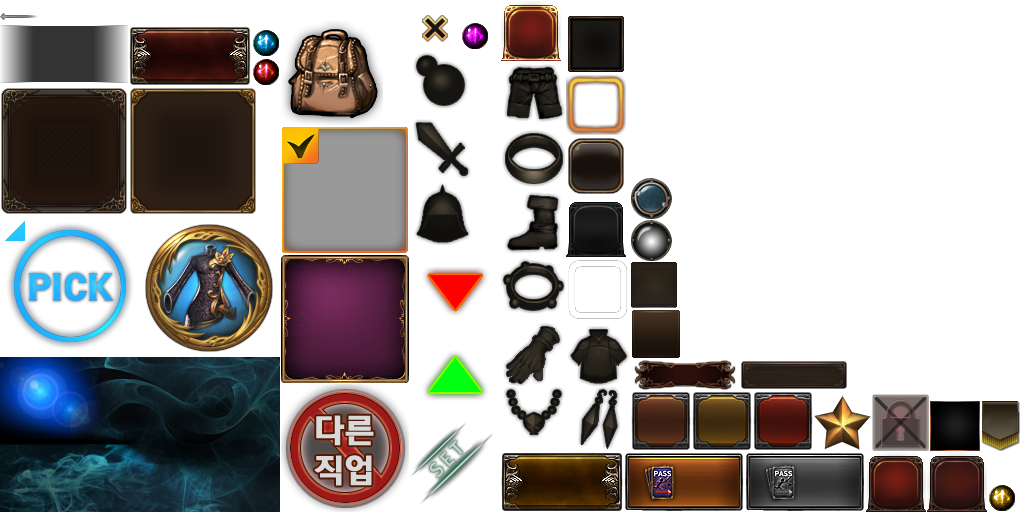 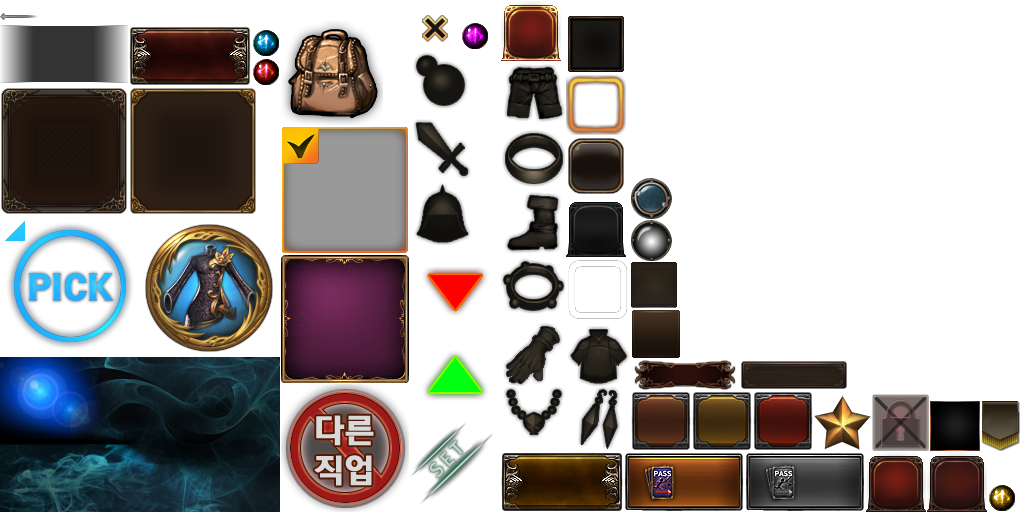 아이템 UI_일괄 분해 설정_고등급 아이템 포함 안내
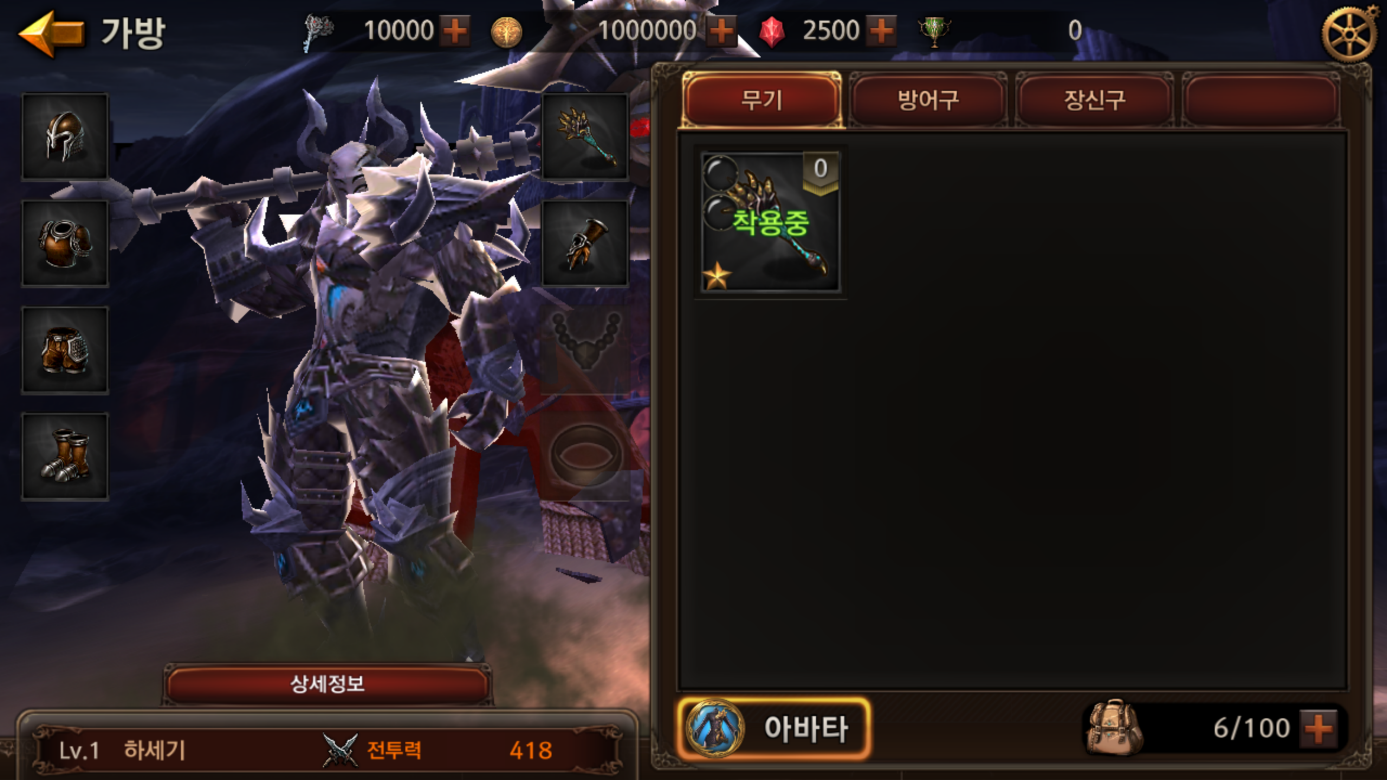 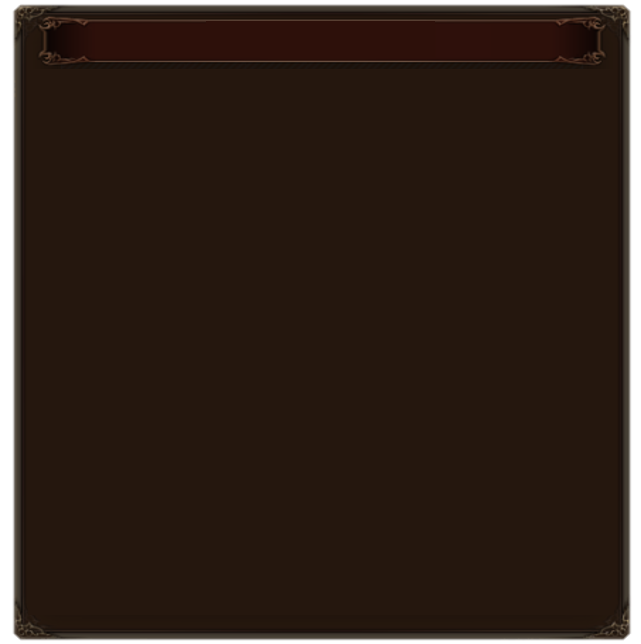 아이템 일괄 분해
기타
세트
세트
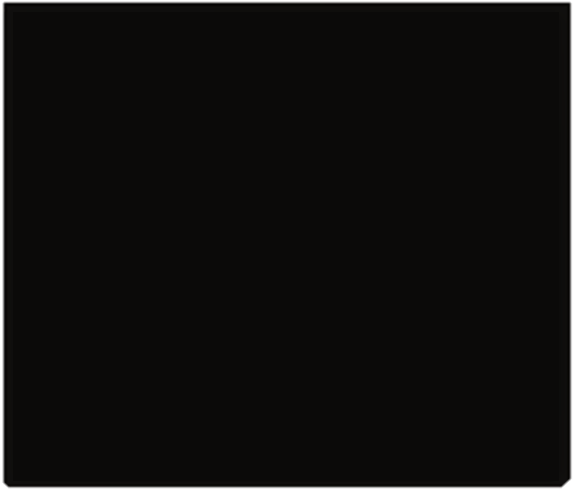 +20
아이템 카테고리 선택
+20
+10
+20
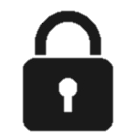 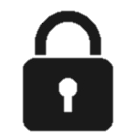 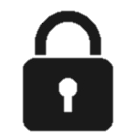 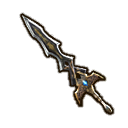 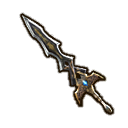 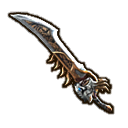 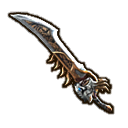 무기
방어구
장신구
12,345▲
12,345▲
세트
세트
세트
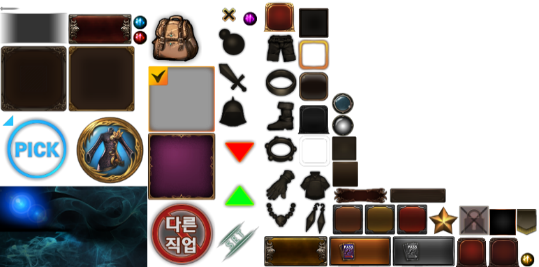 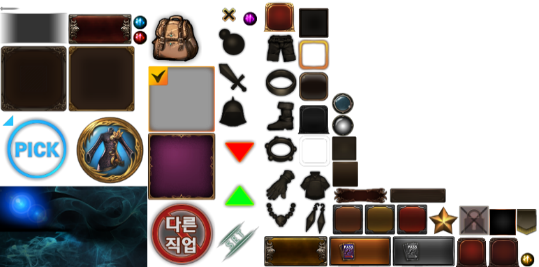 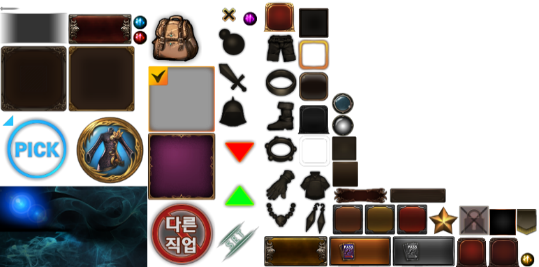 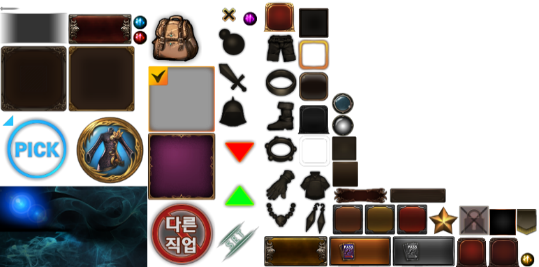 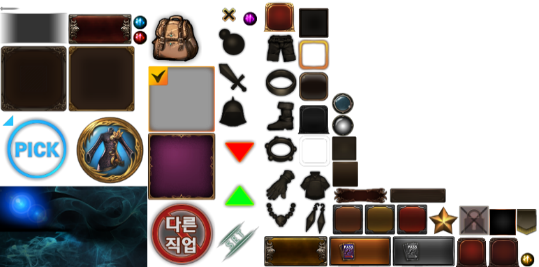 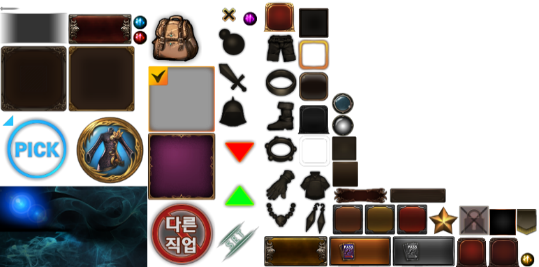 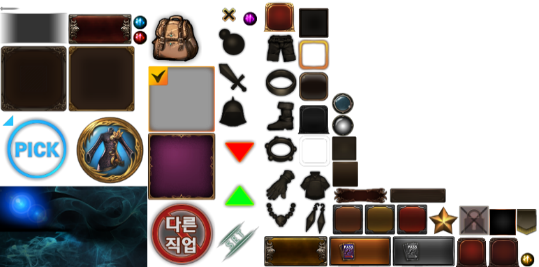 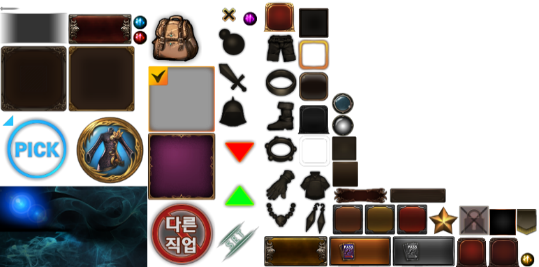 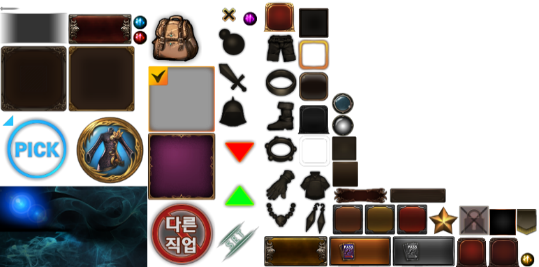 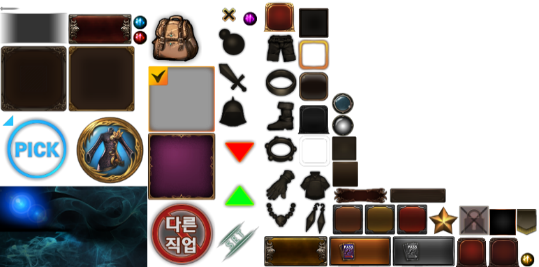 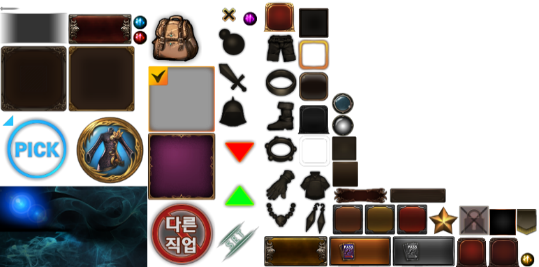 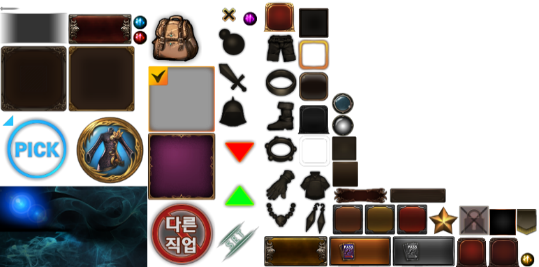 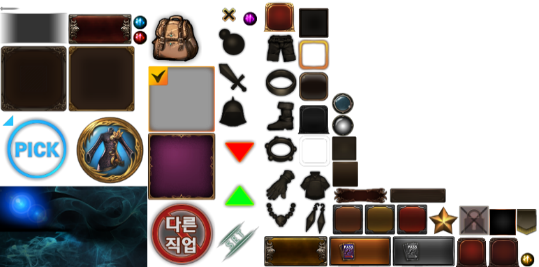 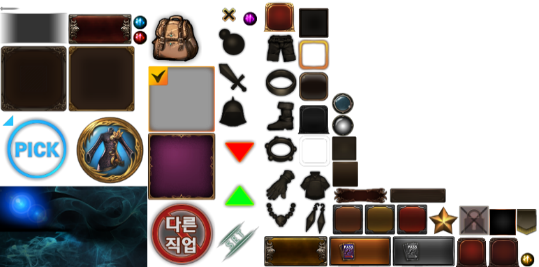 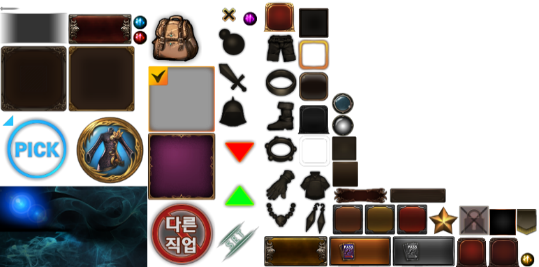 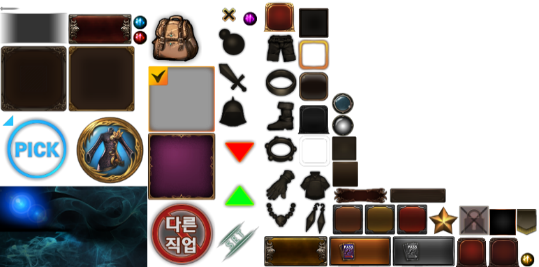 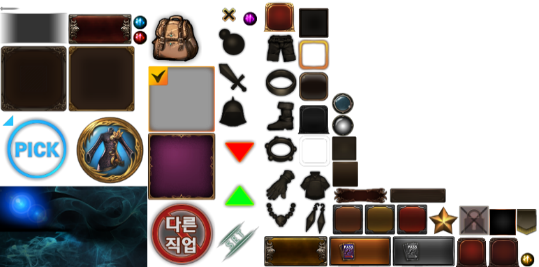 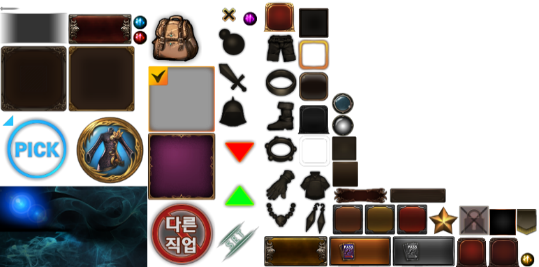 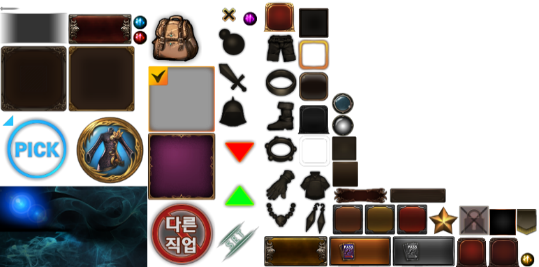 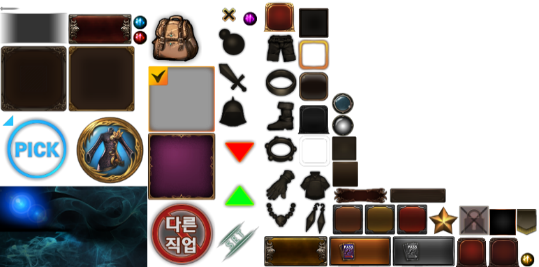 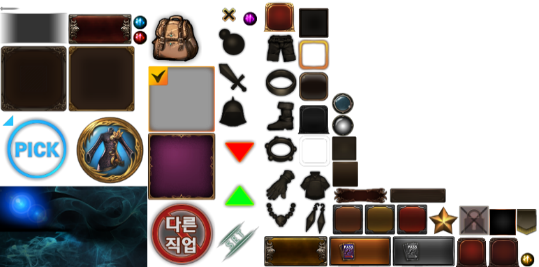 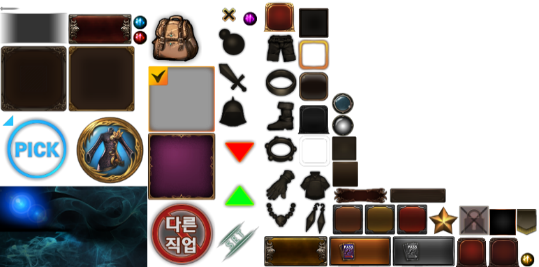 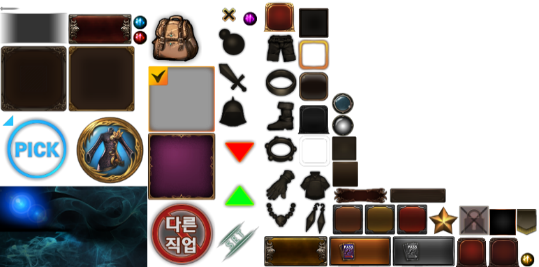 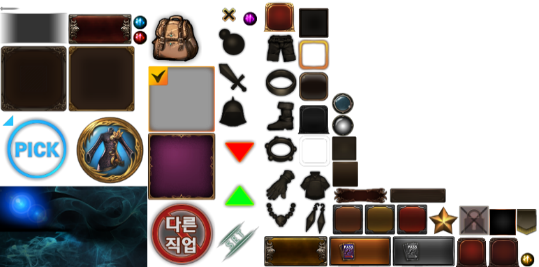 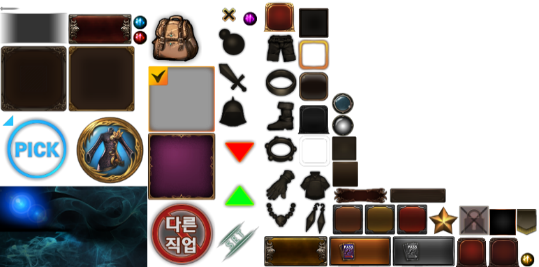 아이템 등급 선택
+10
+0
+0
+0
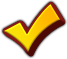 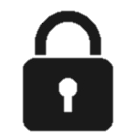 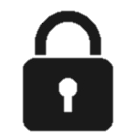 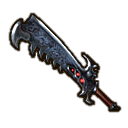 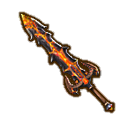 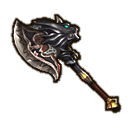 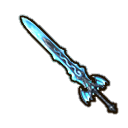 1성
2성
3성
4성
5성
6성
7성
1개
1개
1개
1개
1개
1개
2개
※   잠금 되어 있는 아이템은 분해 대상에서 제외됩니다.
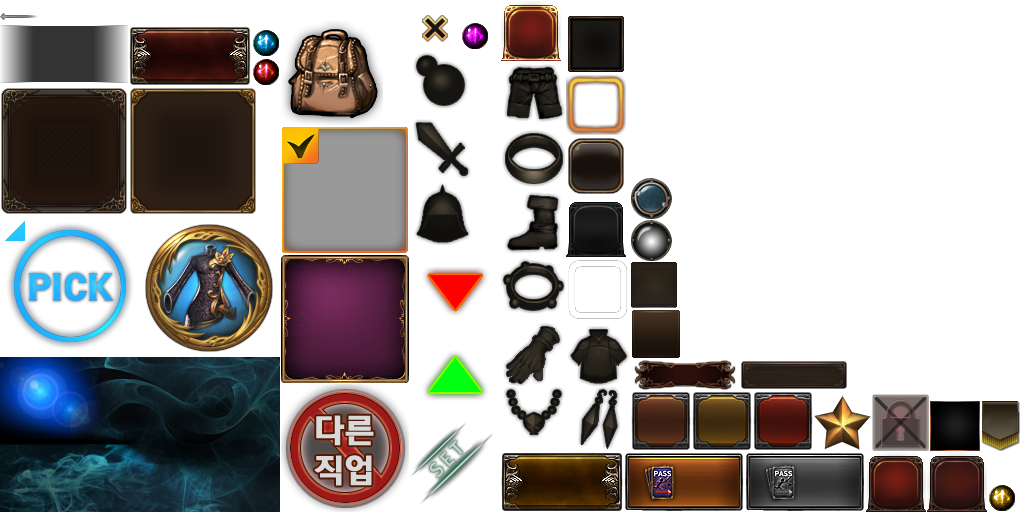 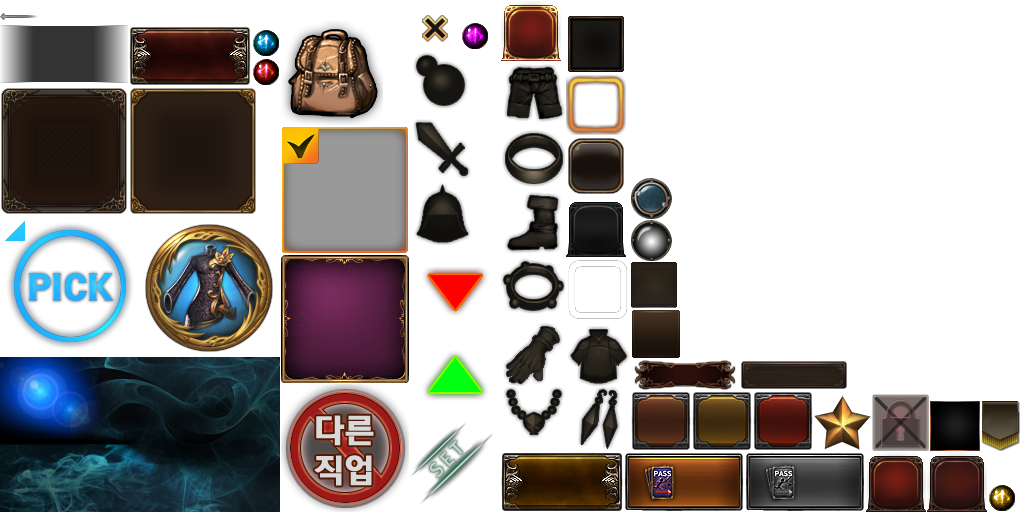 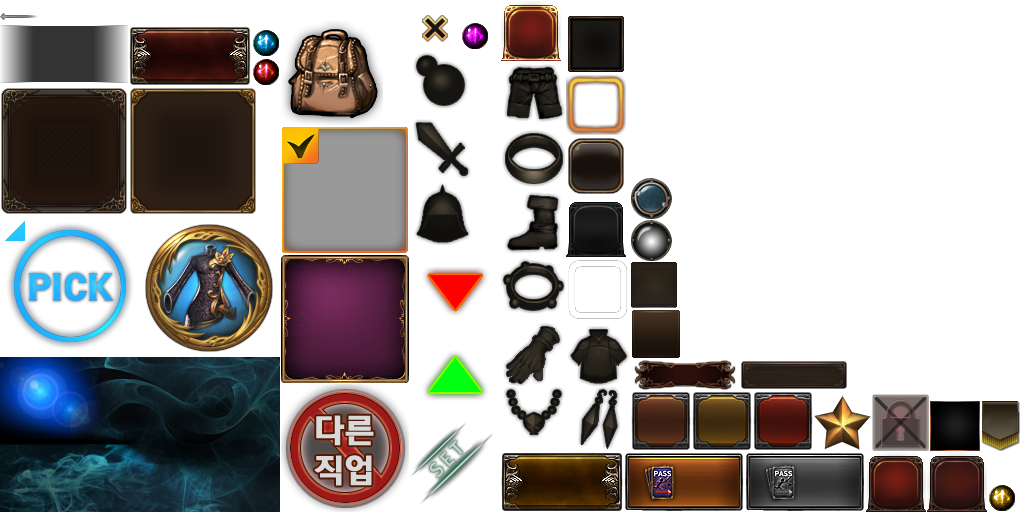 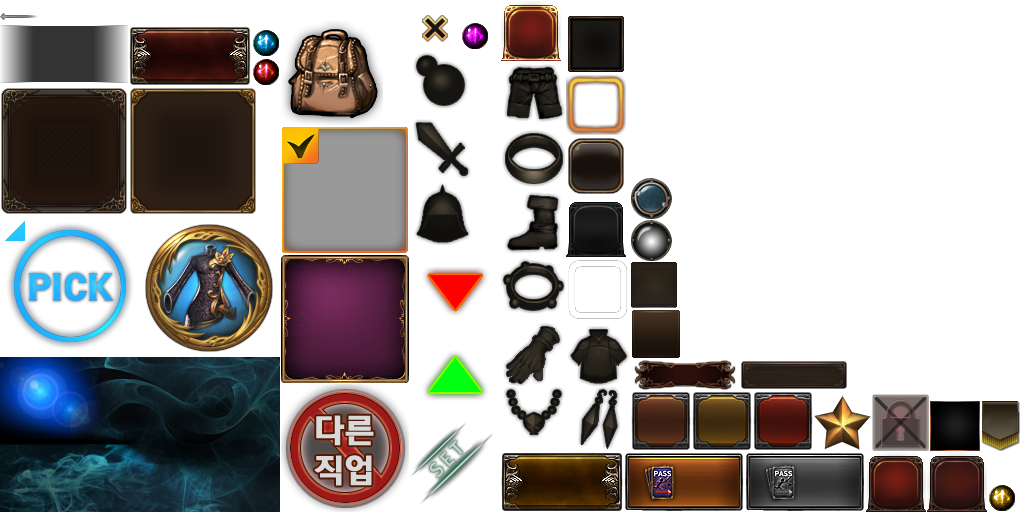 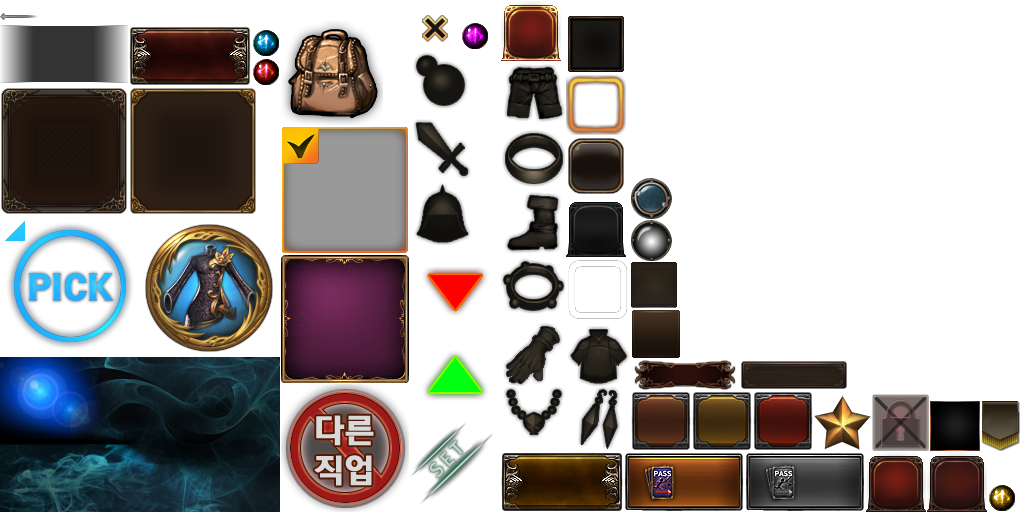 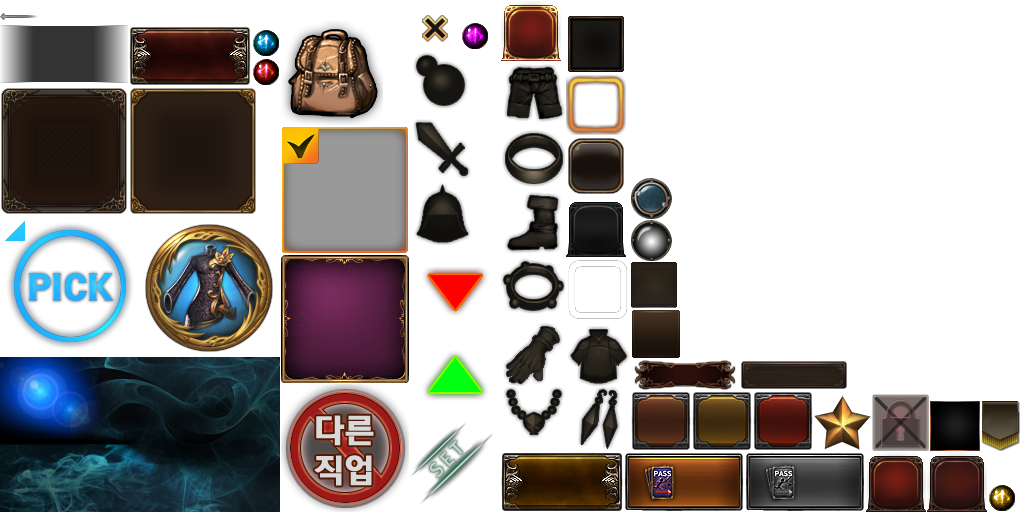 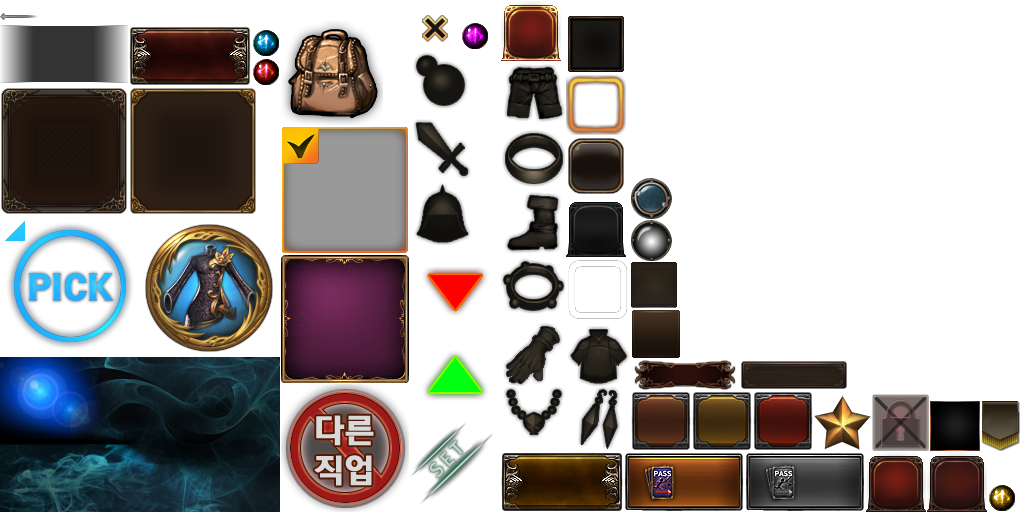 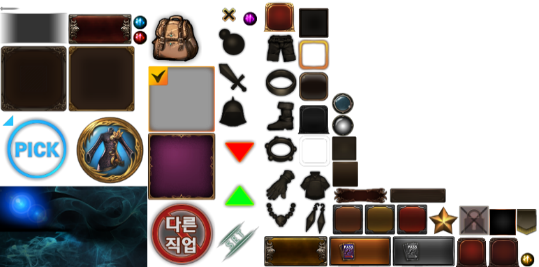 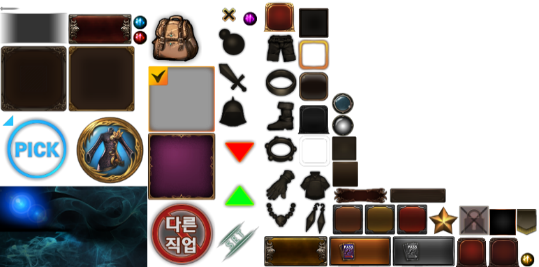 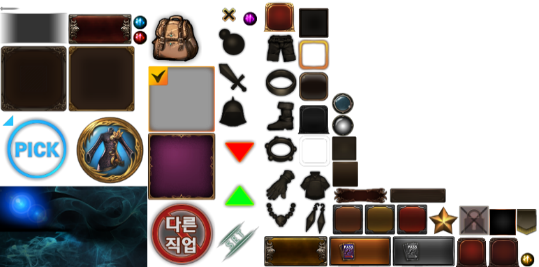 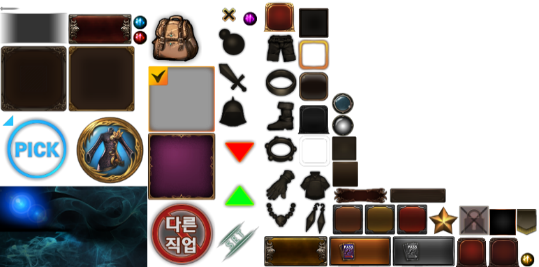 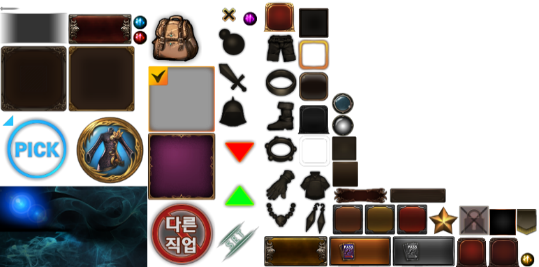 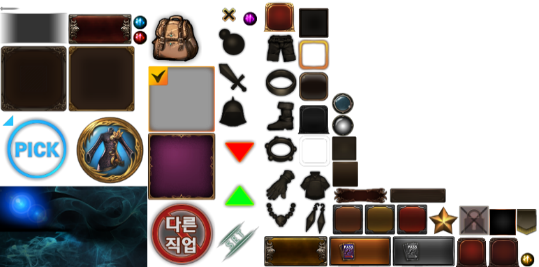 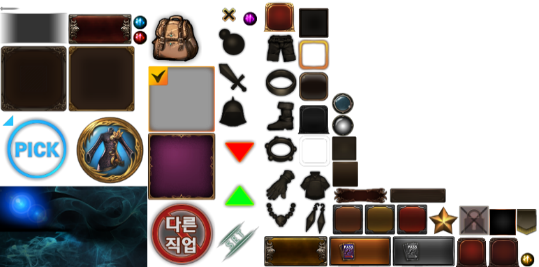 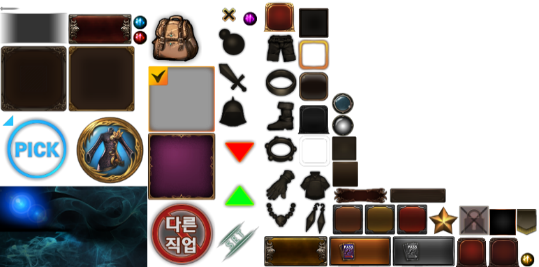 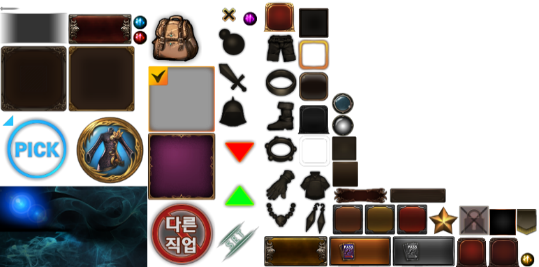 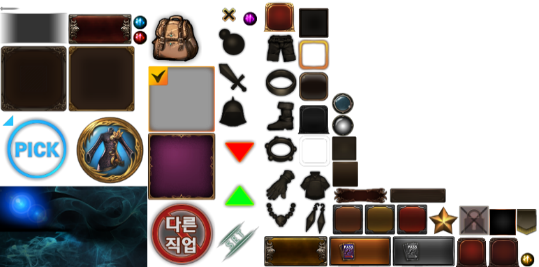 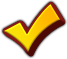 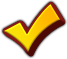 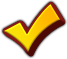 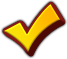 아이템 분해
250
돌아가기
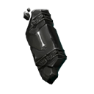 LEVEL  50  (2000)       캐릭터 닉네임
상세 정보
버서커 불멸 세트
2세트 : 공격력 +200
3세트 : 치명타확률 +3%
5세트 : 회피율 +5%
버서커 불멸 세트
2세트 : 공격력 +200
3세트 : 치명타확률 +3%
5세트 : 회피율 +5%
66%
+
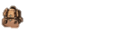 8 / 200
전투력
공격력
1,234,567
1,234,567
생명력
방어력
1,234,567
1,234,567
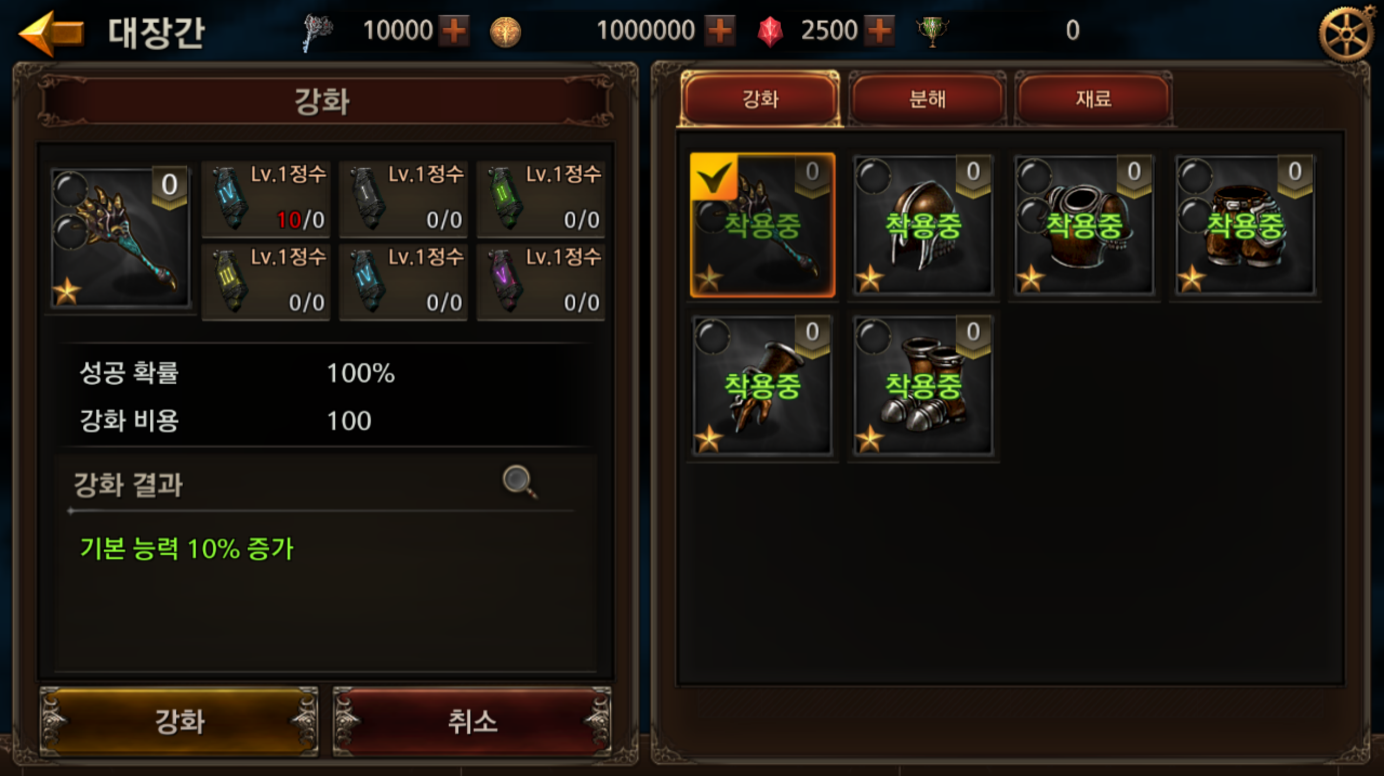 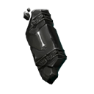 일괄 분해
일괄 판매
아이템 UI_일괄 분해 결과
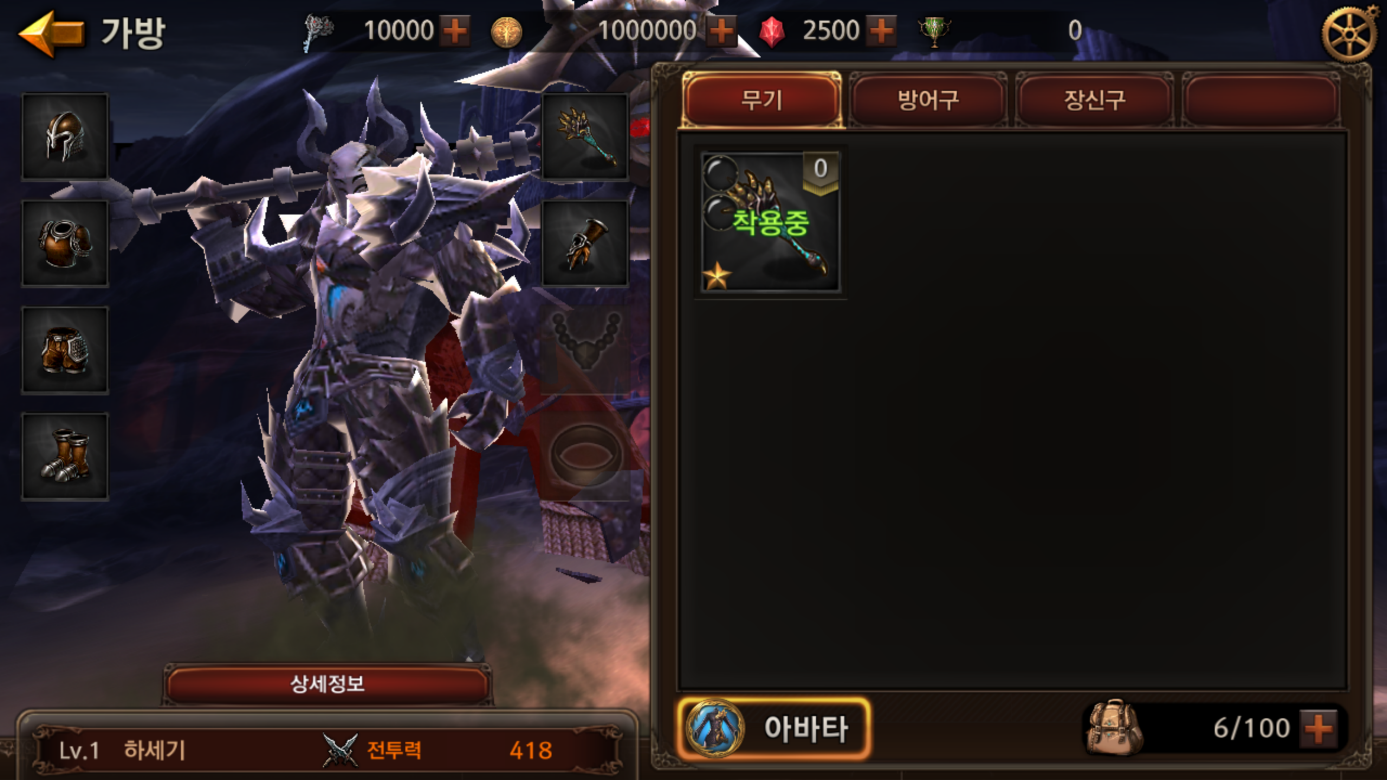 기타
세트
세트
+20
+20
+10
+20
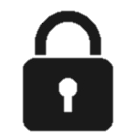 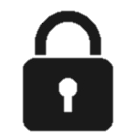 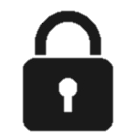 분해성공
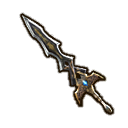 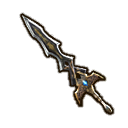 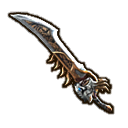 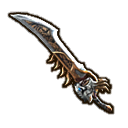 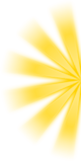 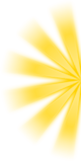 12,345▲
12,345▲
세트
세트
세트
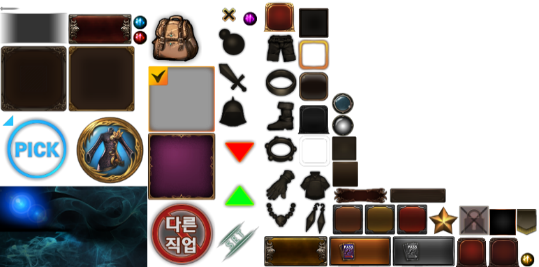 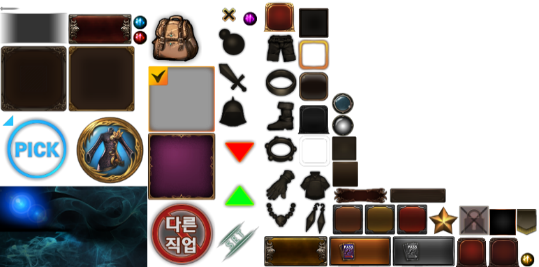 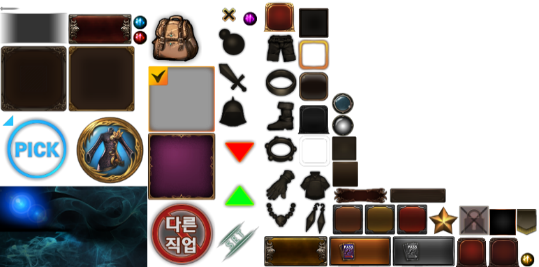 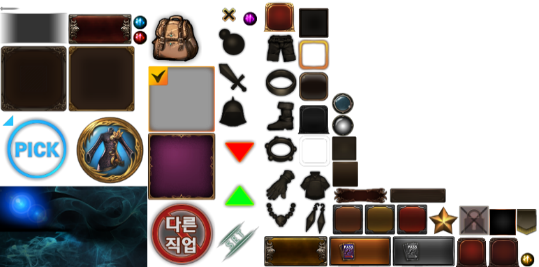 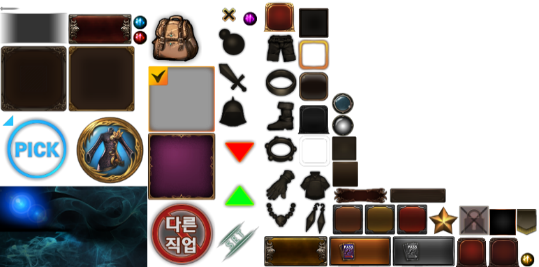 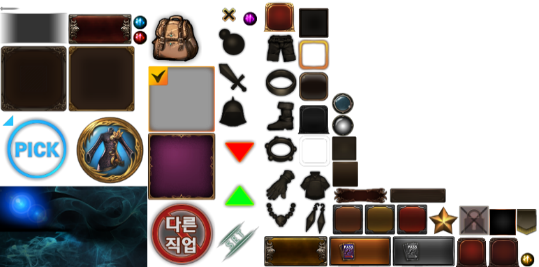 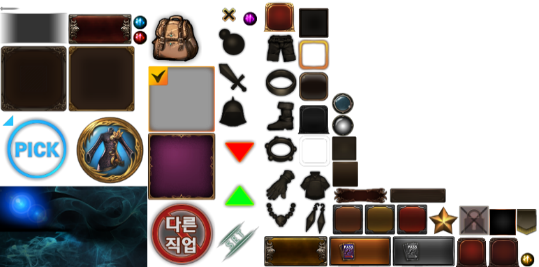 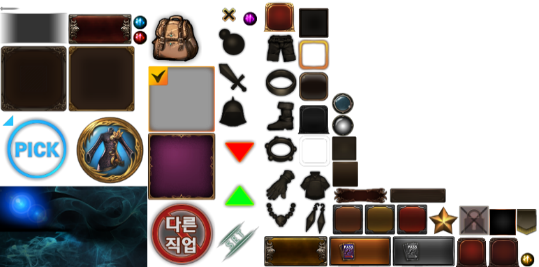 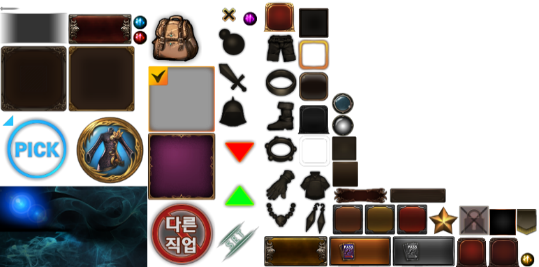 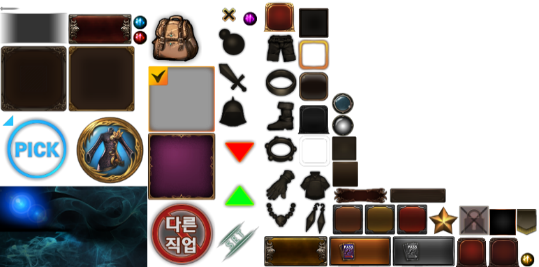 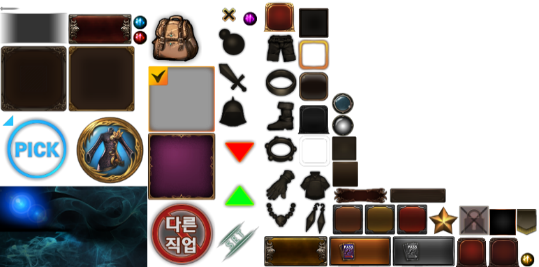 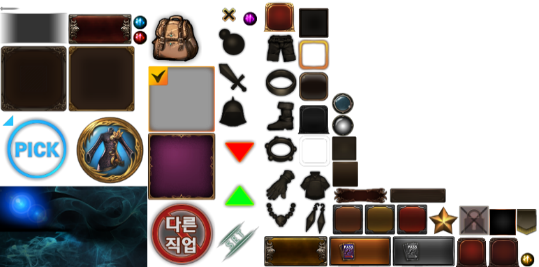 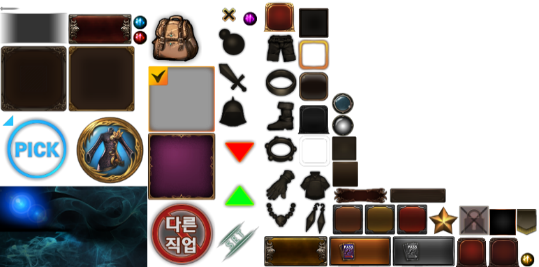 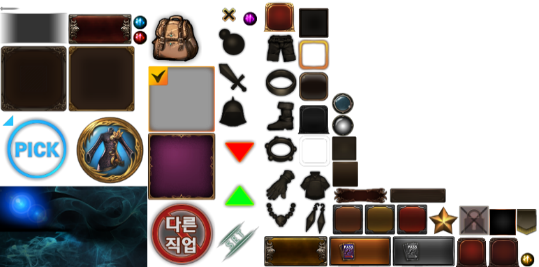 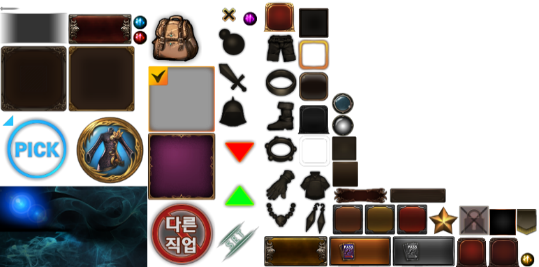 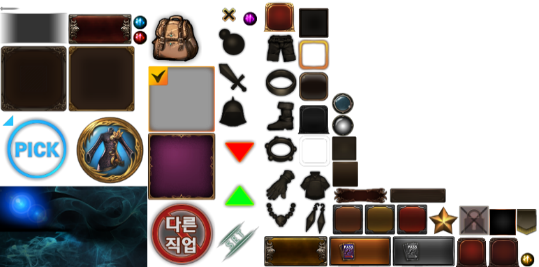 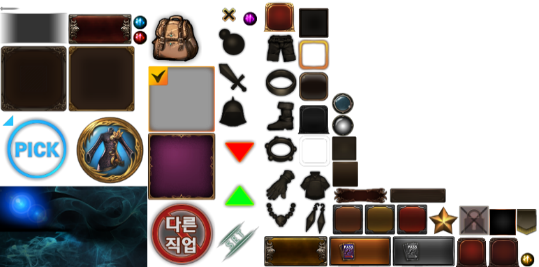 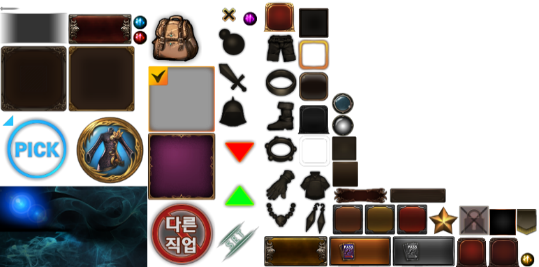 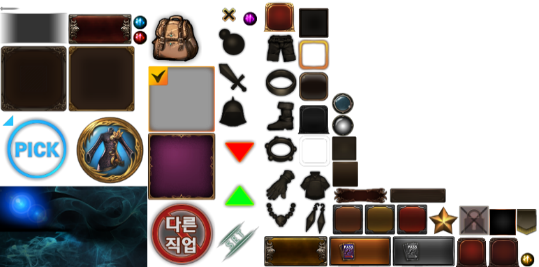 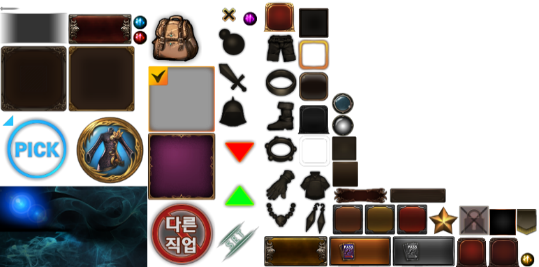 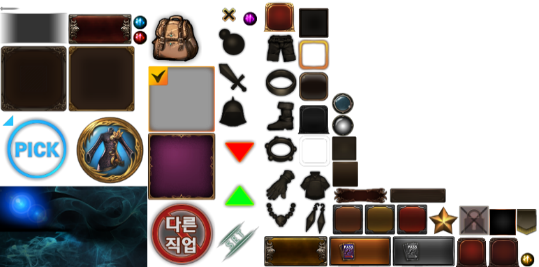 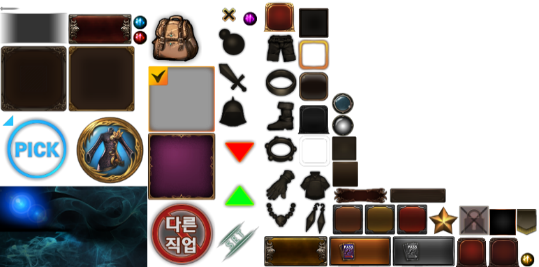 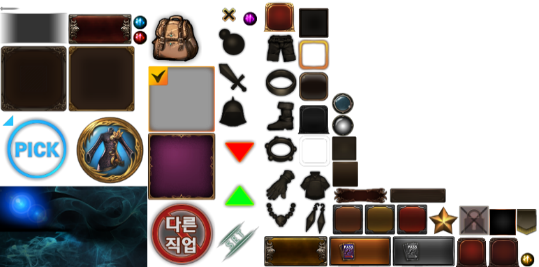 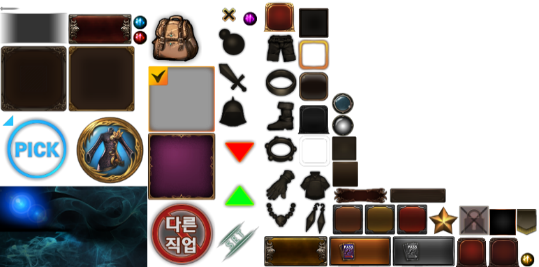 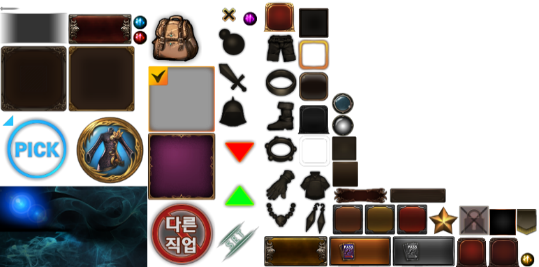 +10
+0
+0
+0
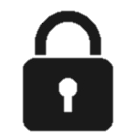 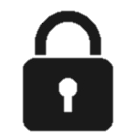 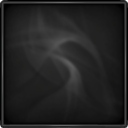 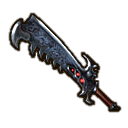 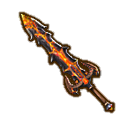 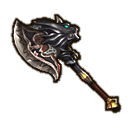 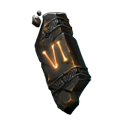 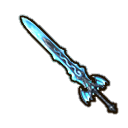 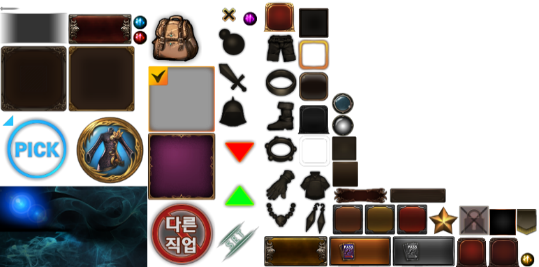 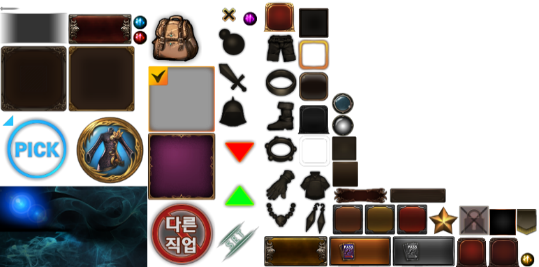 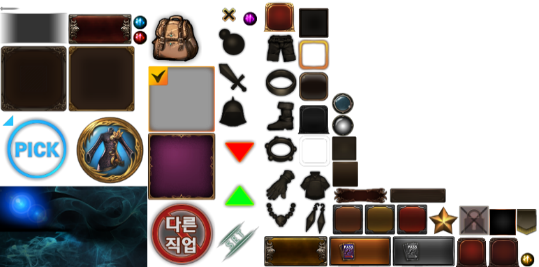 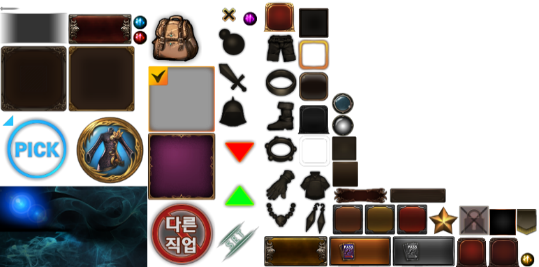 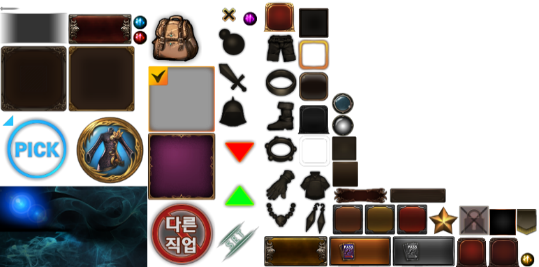 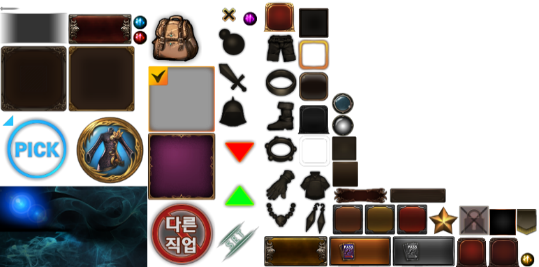 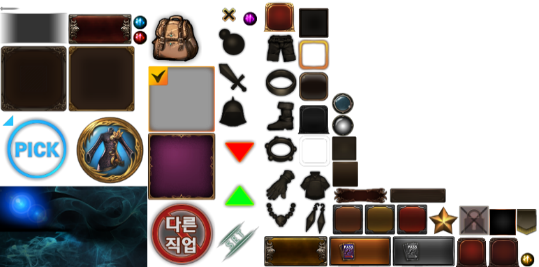 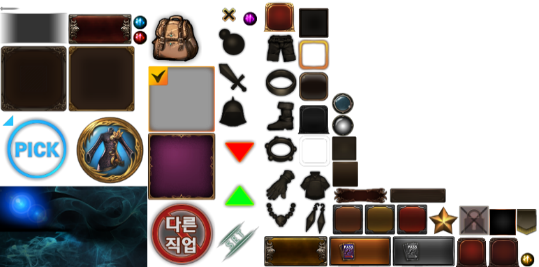 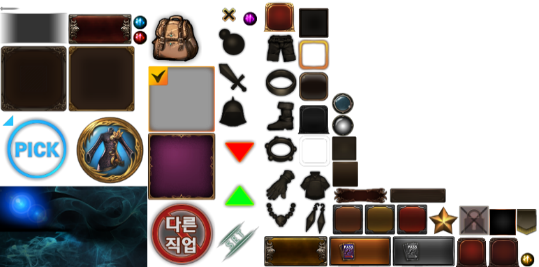 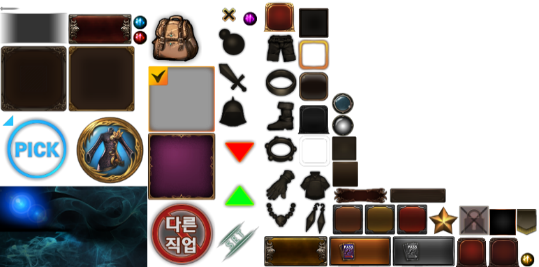 X 150
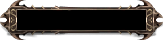 LEVEL  50  (2000)       캐릭터 닉네임
상세 정보
정수
버서커 불멸 세트
2세트 : 공격력 +200
3세트 : 치명타확률 +3%
5세트 : 회피율 +5%
버서커 불멸 세트
2세트 : 공격력 +200
3세트 : 치명타확률 +3%
5세트 : 회피율 +5%
66%
+
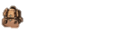 8 / 200
전투력
공격력
1,234,567
1,234,567
생명력
방어력
1,234,567
1,234,567
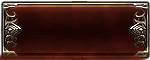 확 인
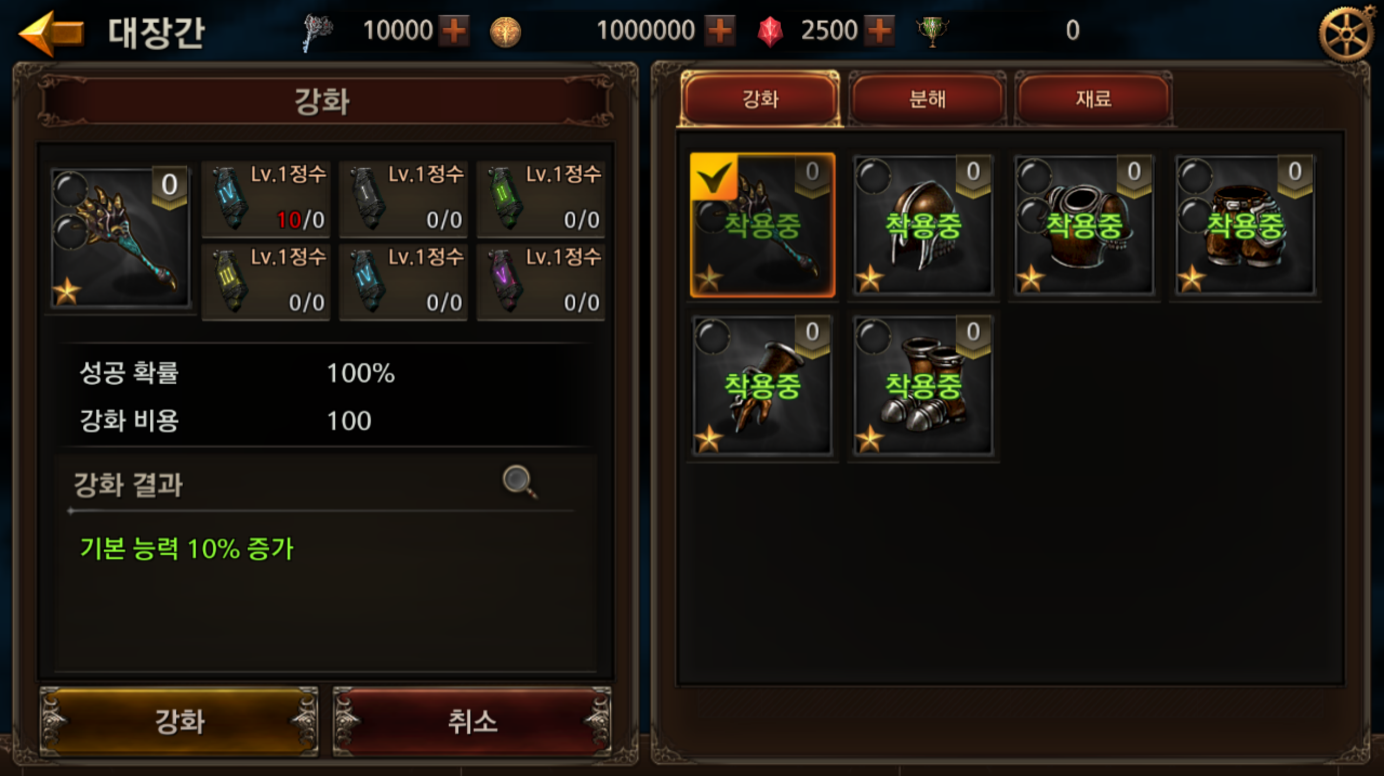 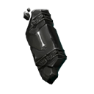 일괄 분해
일괄 판매
아이템 UI_캐릭터 상세 정보
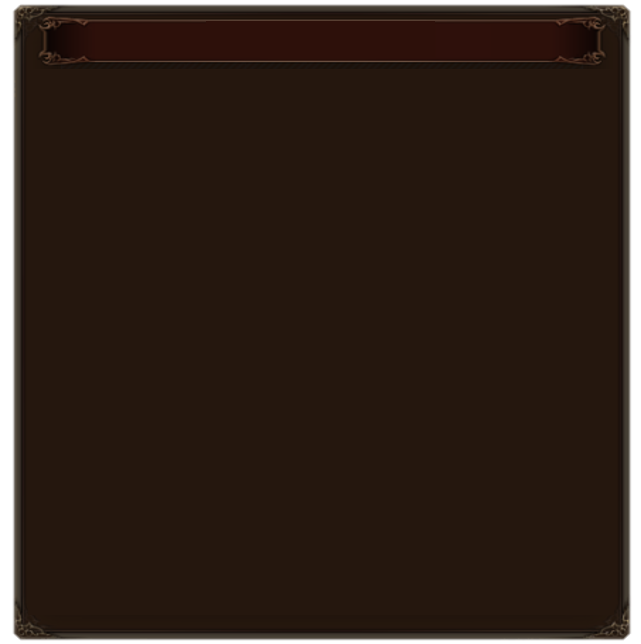 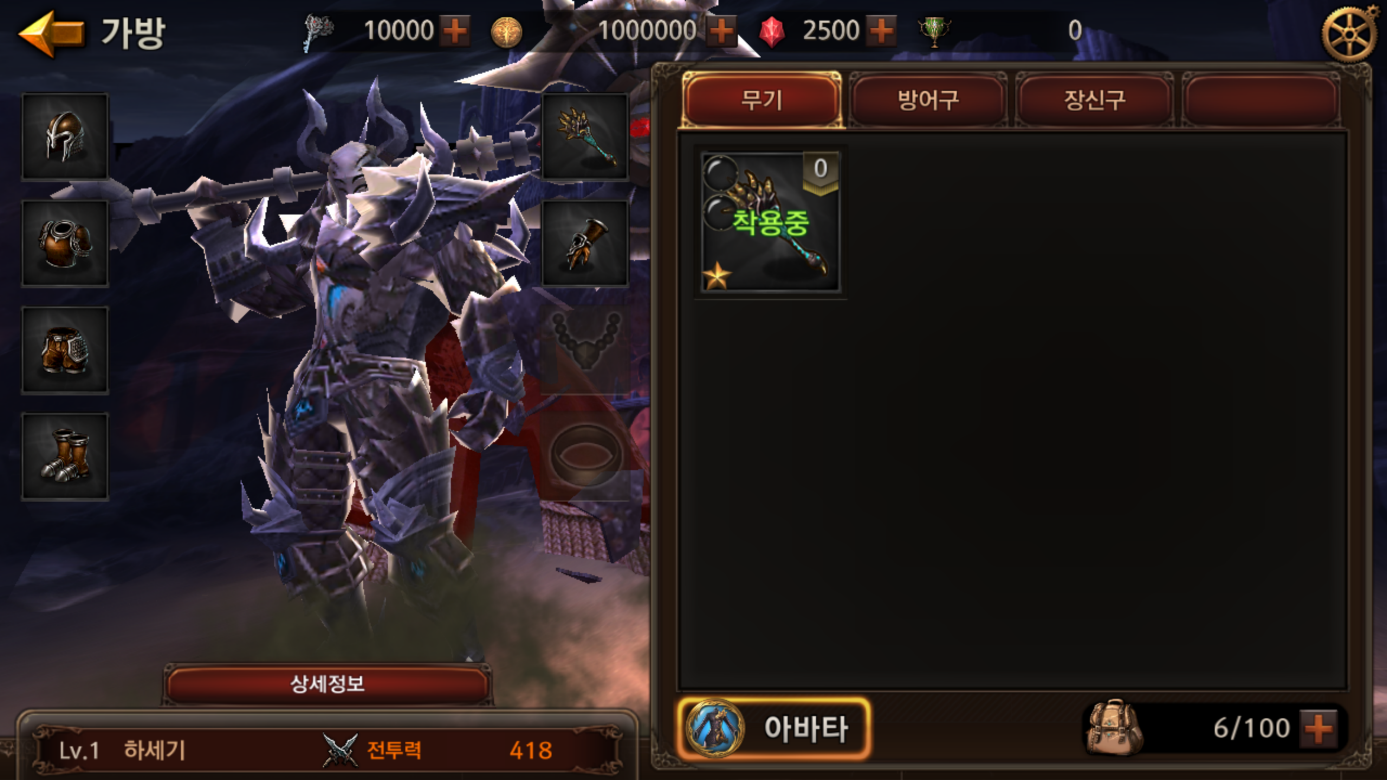 캐릭터 상세정보
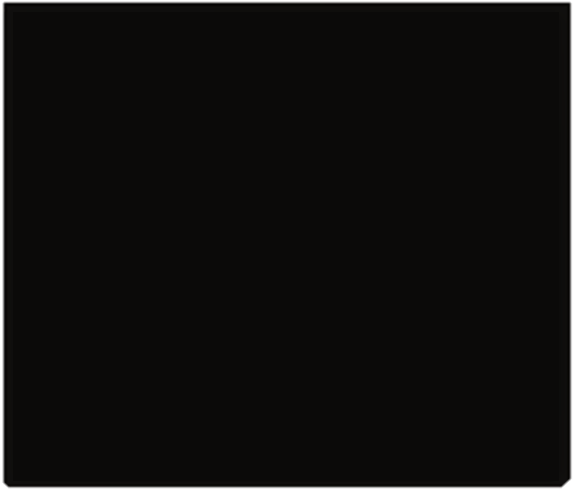 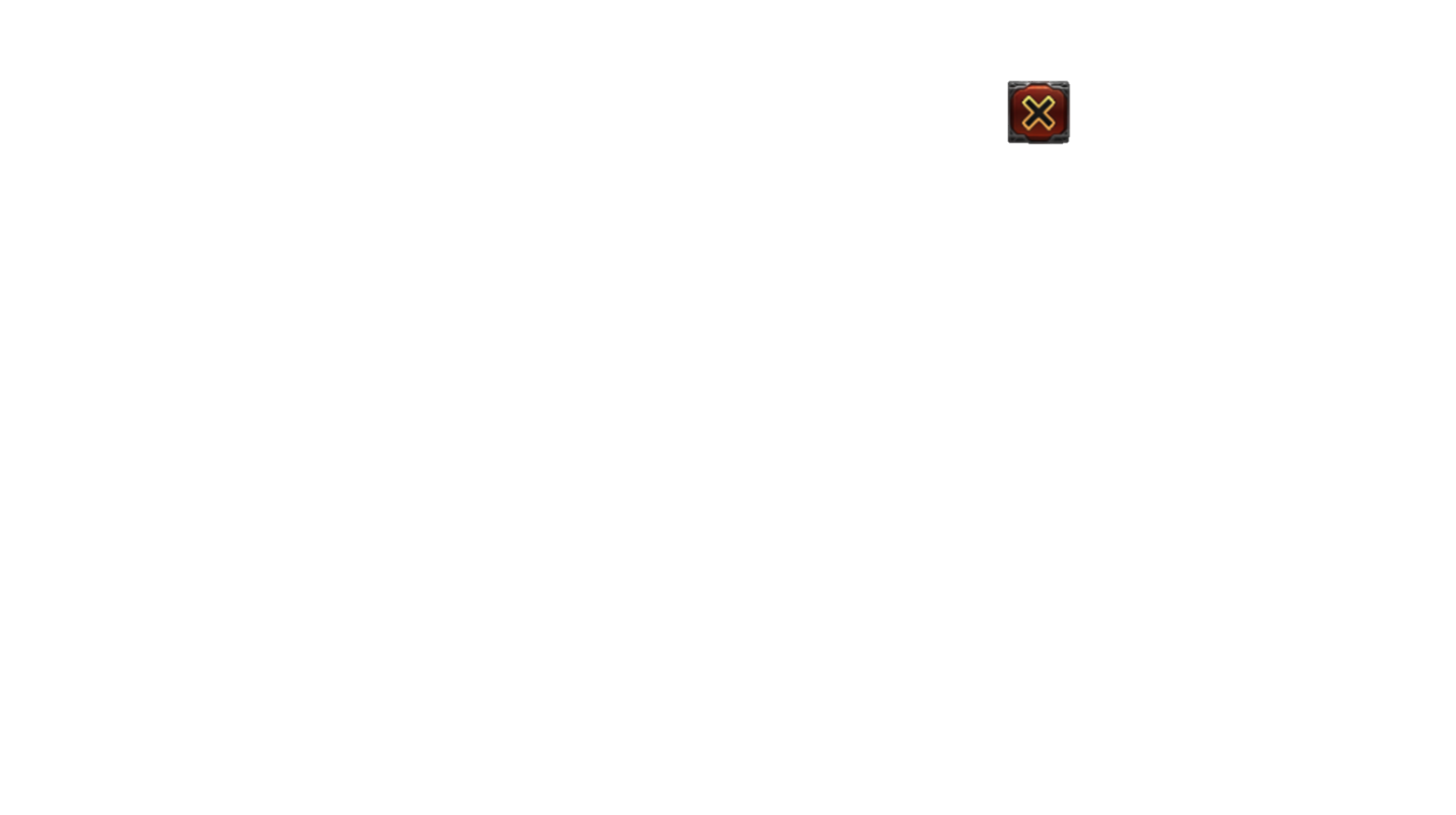 기타
세트
세트
+20
+20
+10
+20
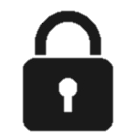 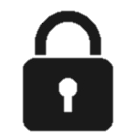 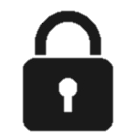 캐릭터 닉네임
LEVEL 32    구렛나루는남겨줘
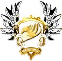 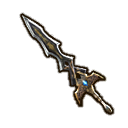 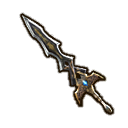 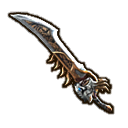 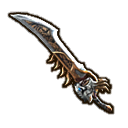 LEVEL 50
12,345▲
12,345▲
100%
세트
세트
세트
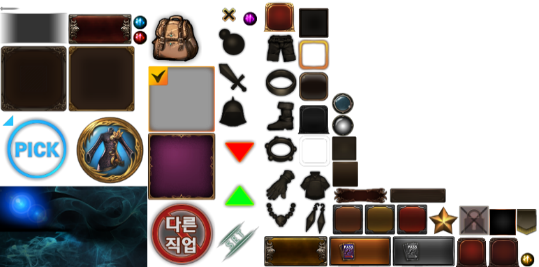 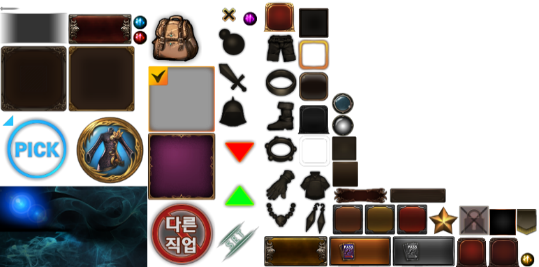 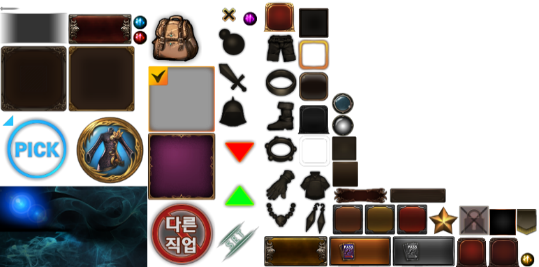 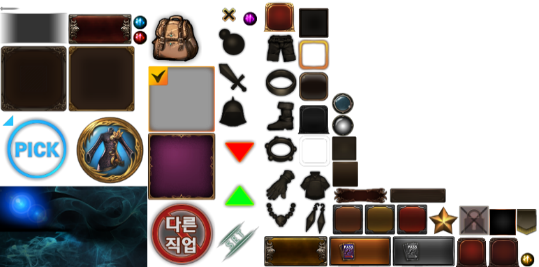 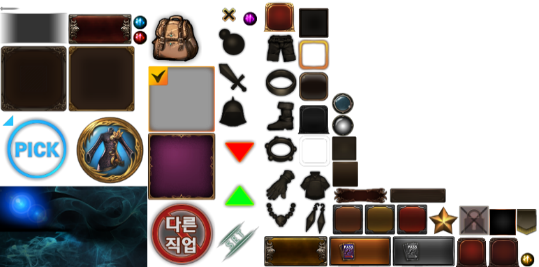 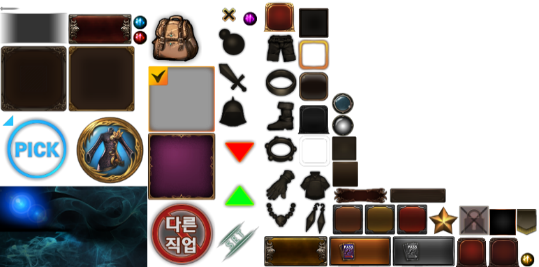 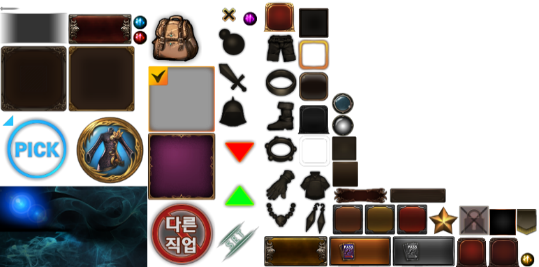 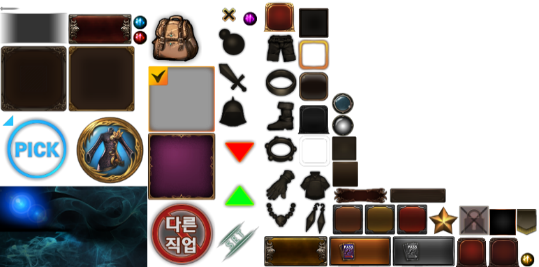 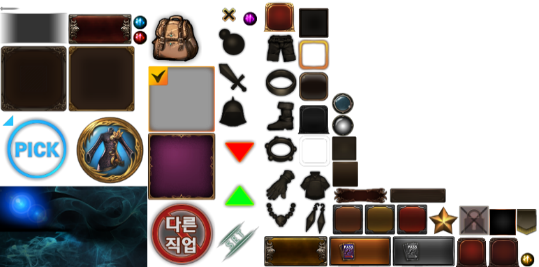 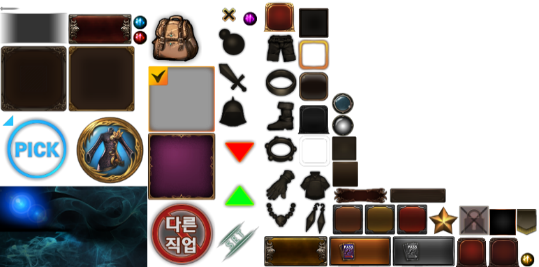 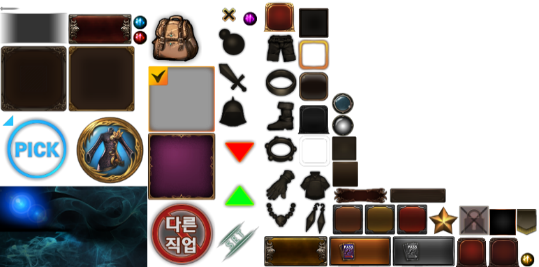 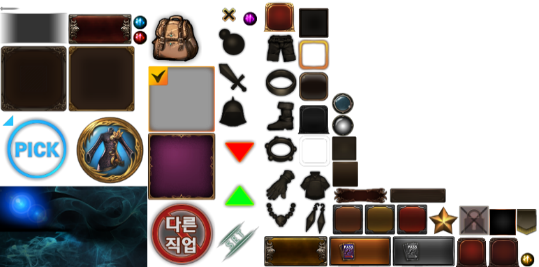 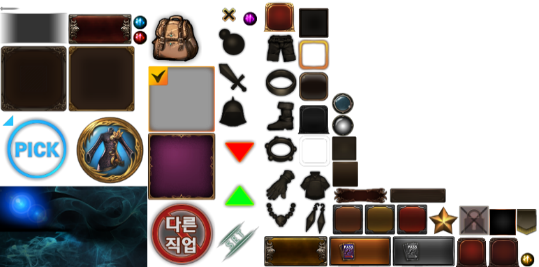 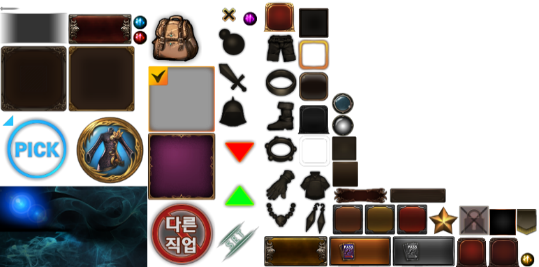 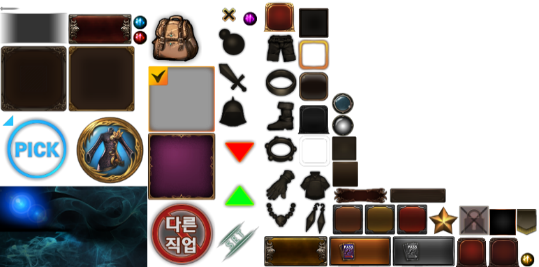 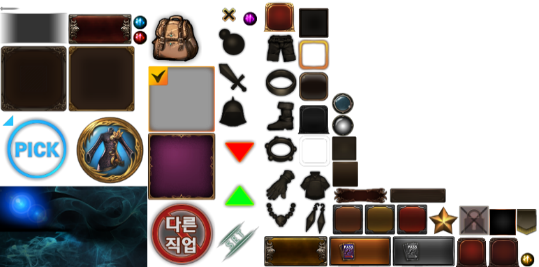 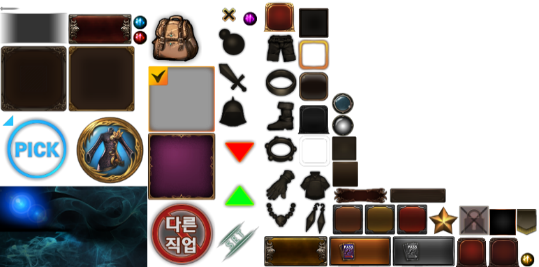 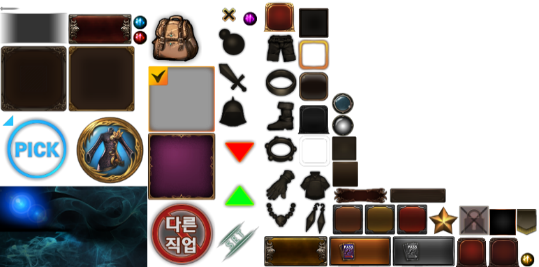 79069326     /     79069326
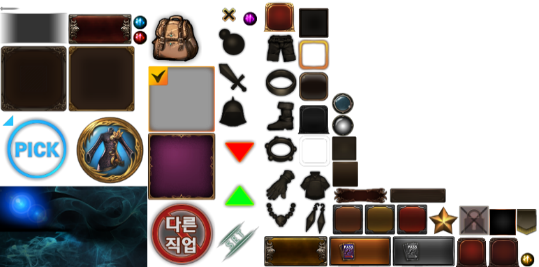 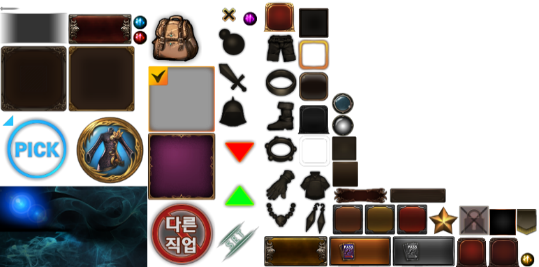 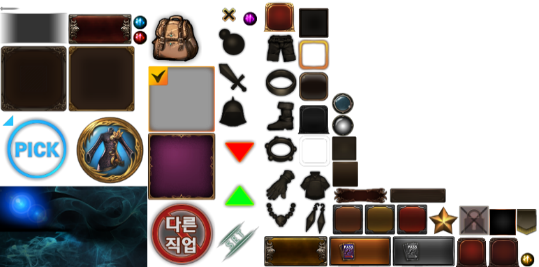 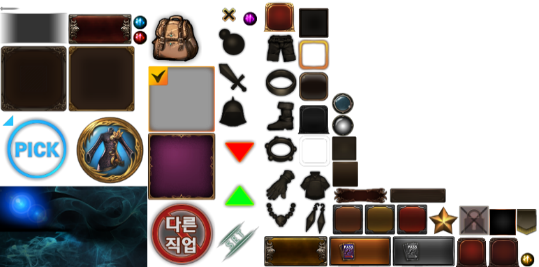 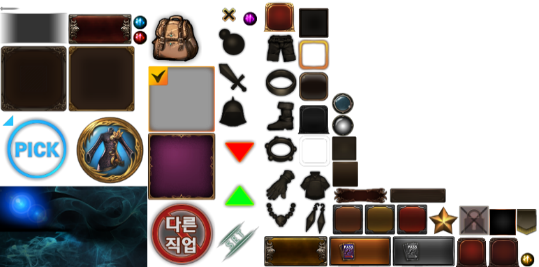 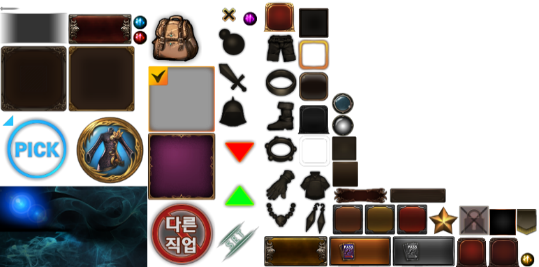 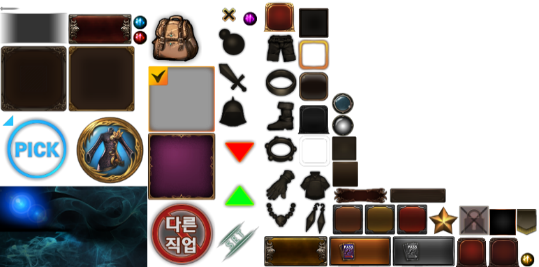 GUARDIAN LEVEL 150
+10
+0
+0
+0
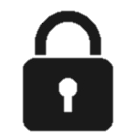 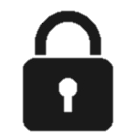 66%
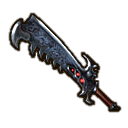 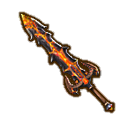 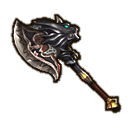 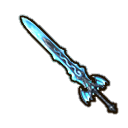 598182     /     394800
공격 및 방어 계열
생명력 및 보조 계열
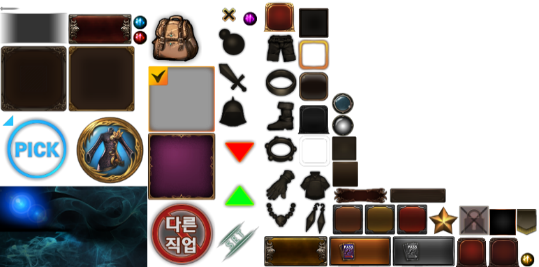 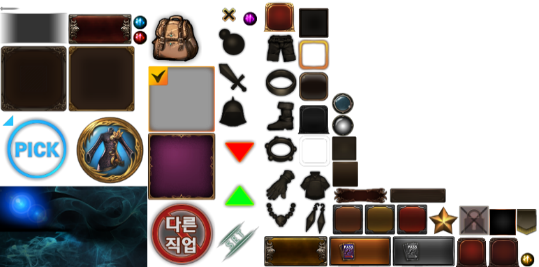 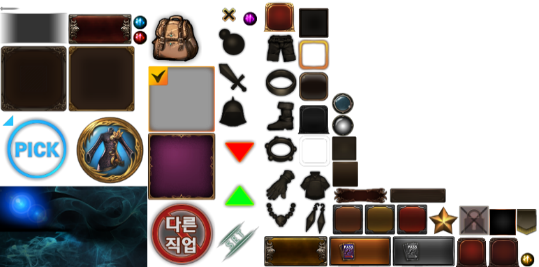 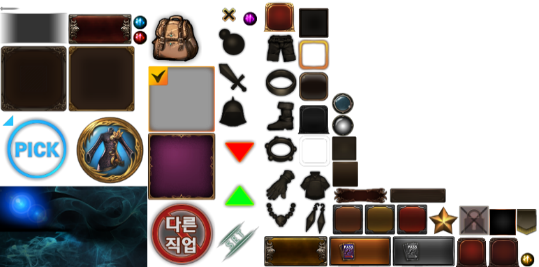 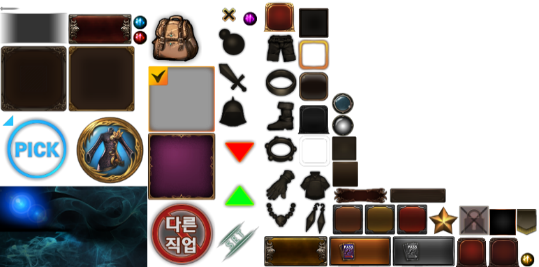 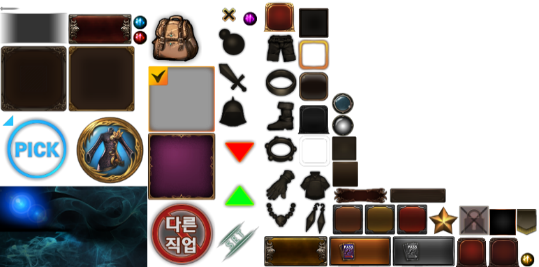 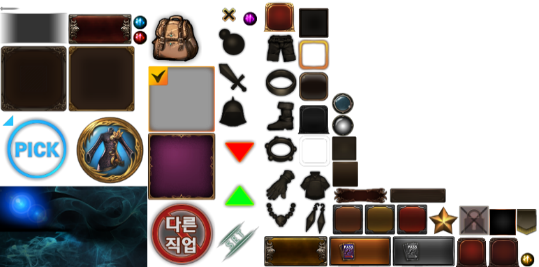 공격력
공격 속도
치명타 확률
치명타 세기
치명타 저항
방어력
피해 감소
123,456,789
123,456,789
123,456,789
123,456,789
123,456,789
123,456,789
123,456,789
생명력
생명력 회복
활력도
회피율
상태 이상 저항
스킬 재사용 대기 시간
이동 속도
123,456,789
123,456,789
123,456,789
123,456,789
123,456,789
123,456,789
123,456,789
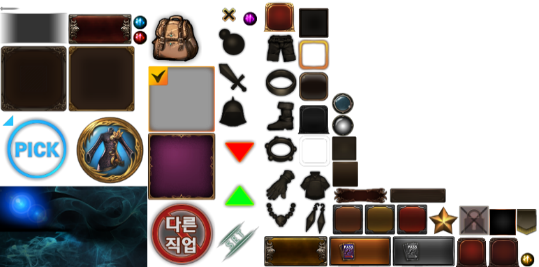 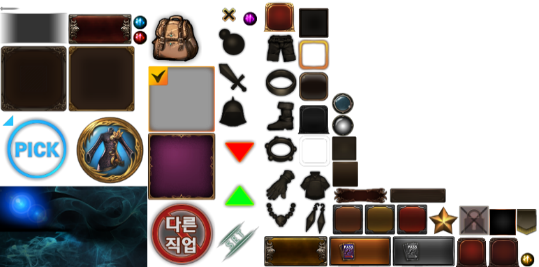 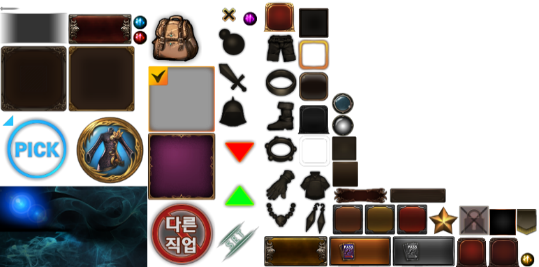 LEVEL  50  (2000)       캐릭터 닉네임
상세 정보
버서커 불멸 세트
2세트 : 공격력 +200
3세트 : 치명타확률 +3%
5세트 : 회피율 +5%
버서커 불멸 세트
2세트 : 공격력 +200
3세트 : 치명타확률 +3%
5세트 : 회피율 +5%
66%
+
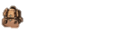 8 / 200
전투력
공격력
1,234,567
1,234,567
생명력
방어력
1,234,567
1,234,567
.
.
.
.
.
.
.
.
.
.
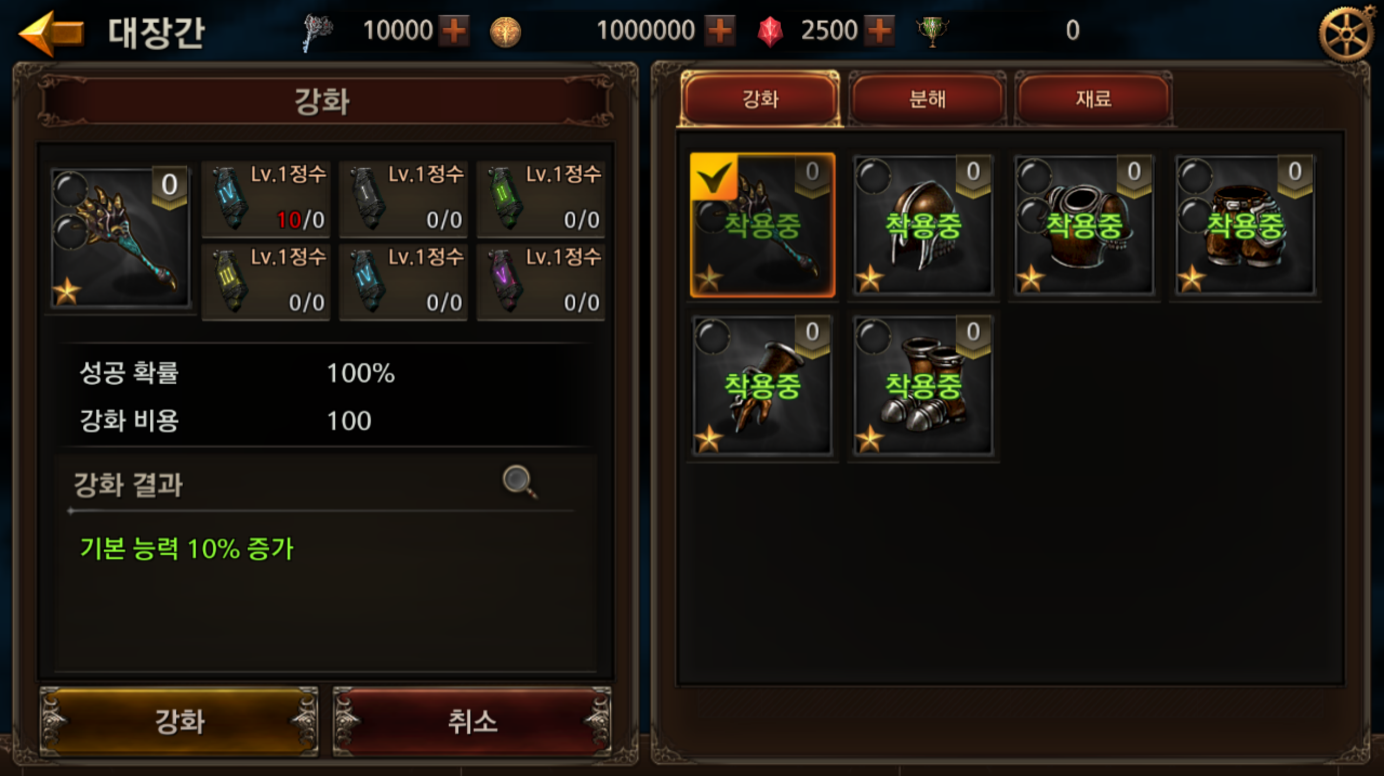 일괄 분해
일괄 판매
아이템 UI_슬롯 확장
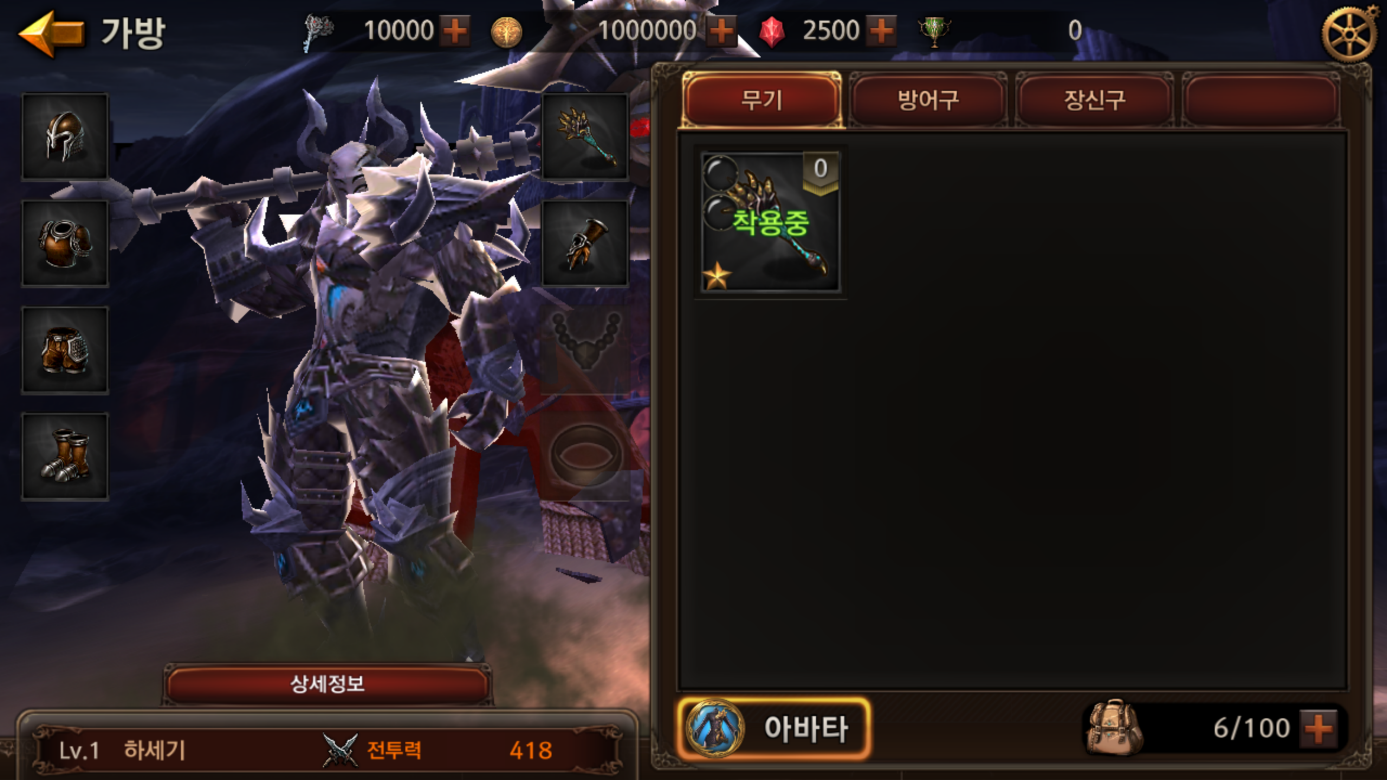 기타
세트
세트
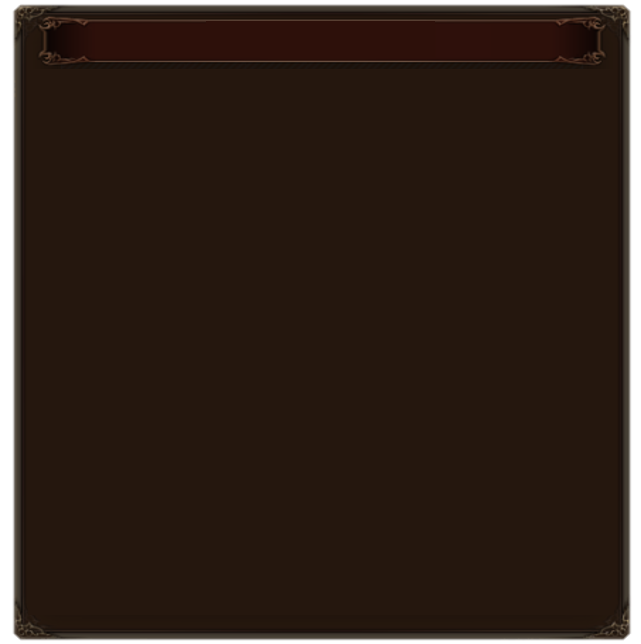 +20
+20
+10
+20
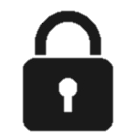 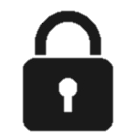 인벤토리 슬롯 확장
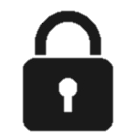 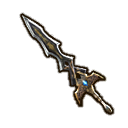 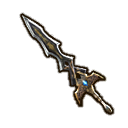 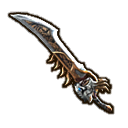 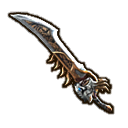 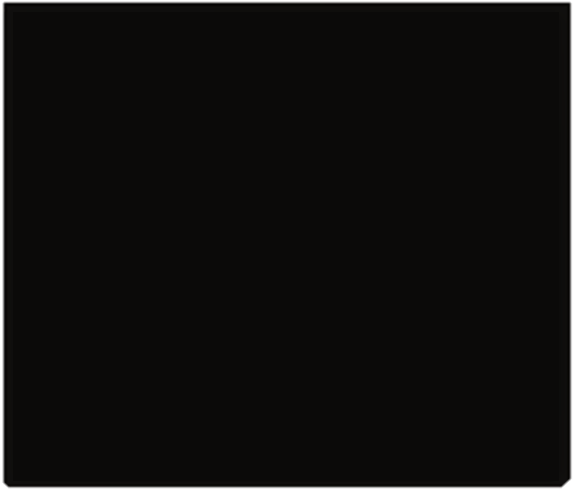 젬 스톤 100개로 인벤토리 슬롯을 20칸 확장할 수 있습니다. 
확장하시겠습니까?
( 현재 인벤토리 슬롯 개수 : 100 칸 / 확장 가능 횟수 : 5 회 )
12,345▲
12,345▲
세트
세트
세트
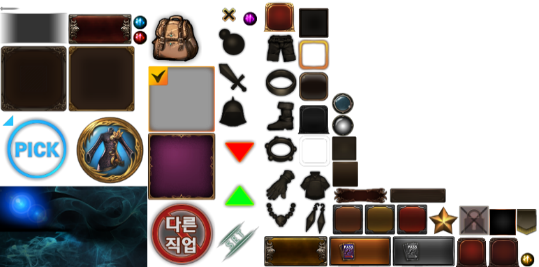 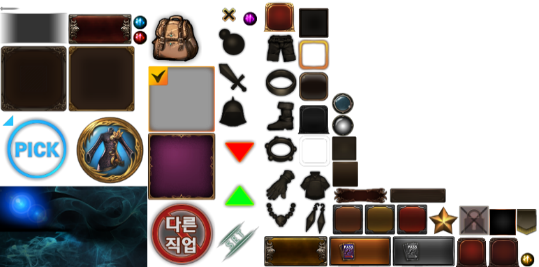 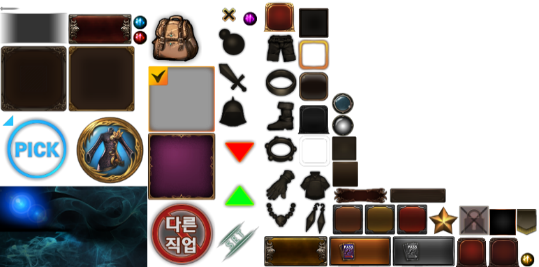 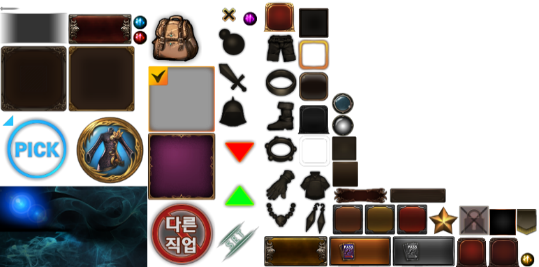 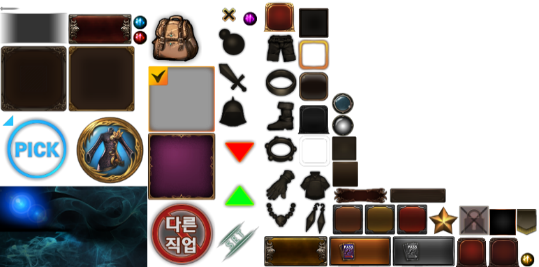 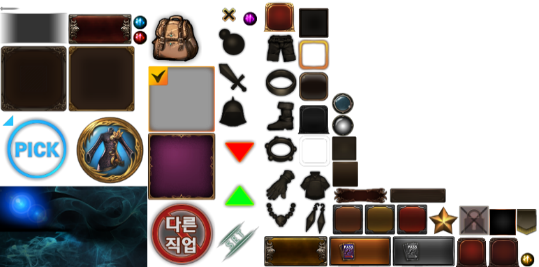 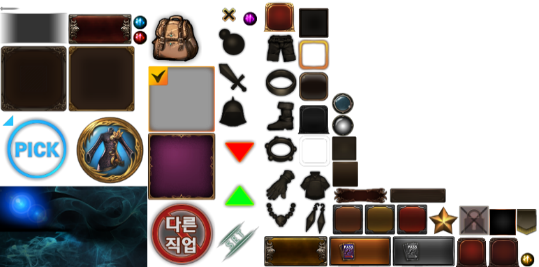 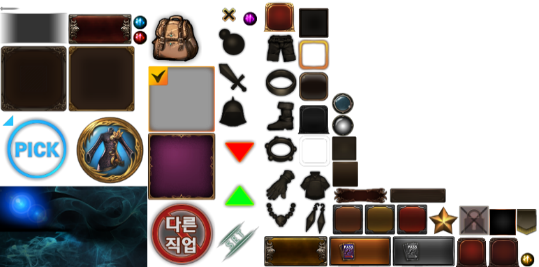 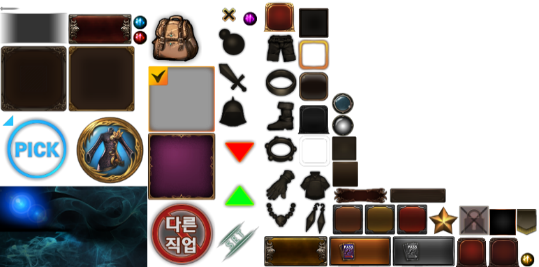 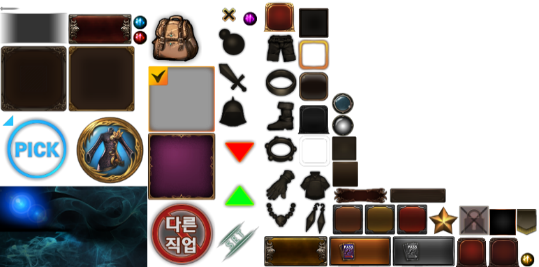 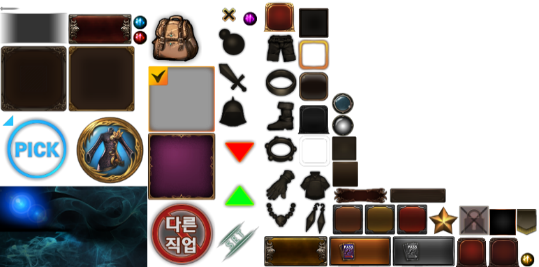 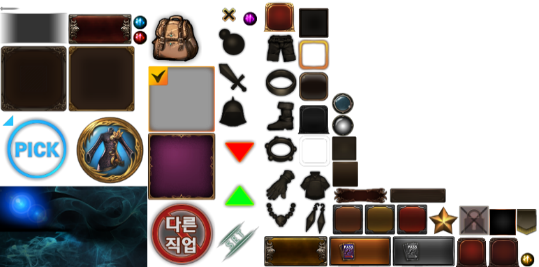 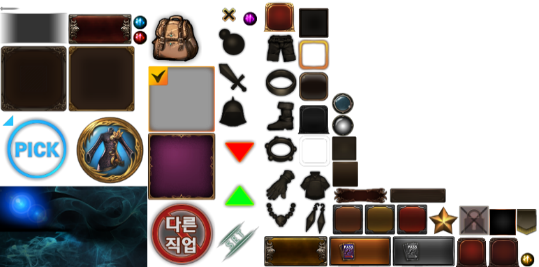 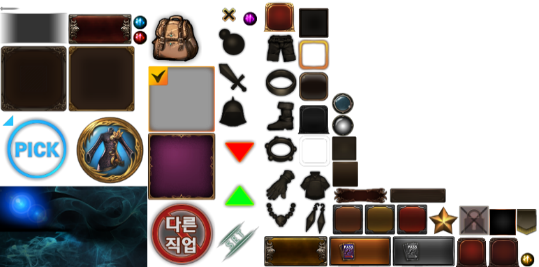 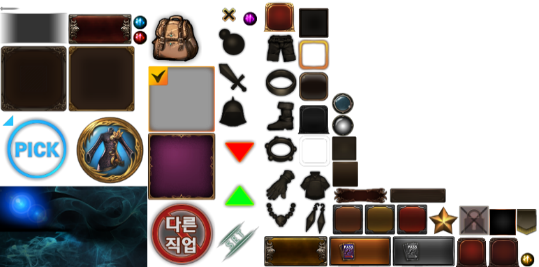 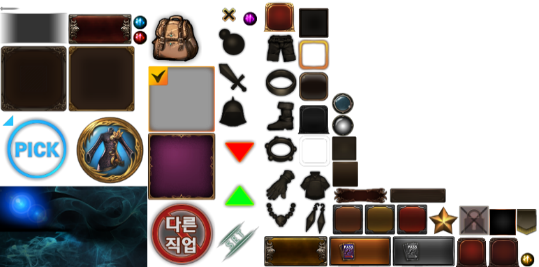 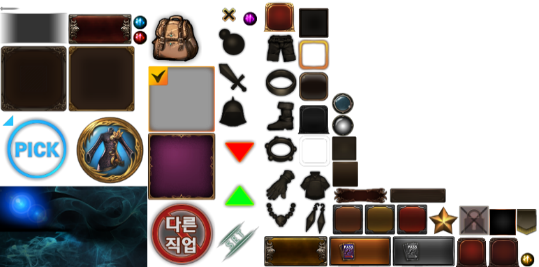 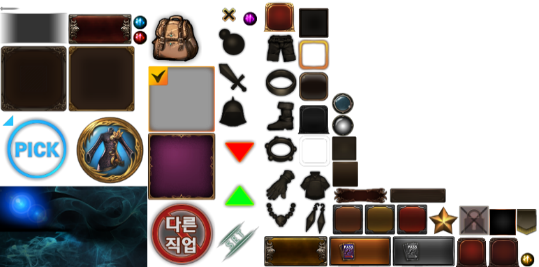 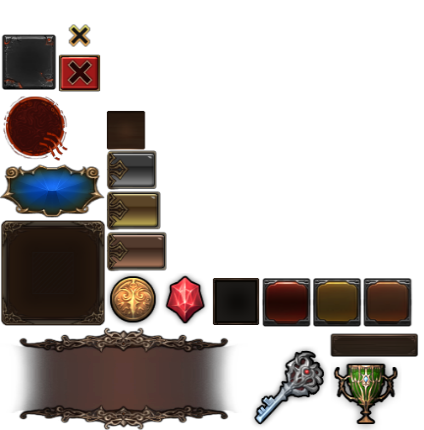 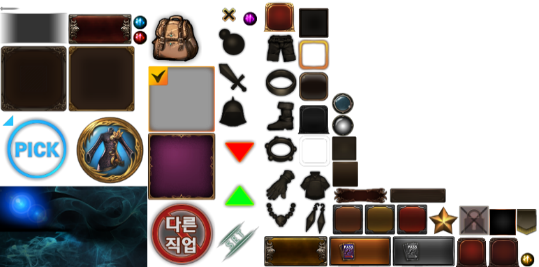 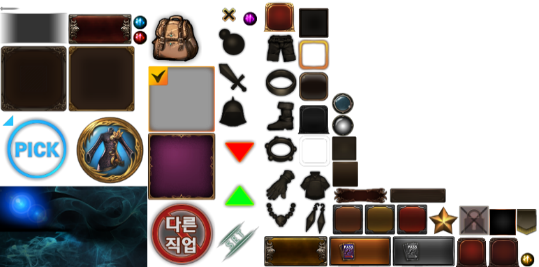 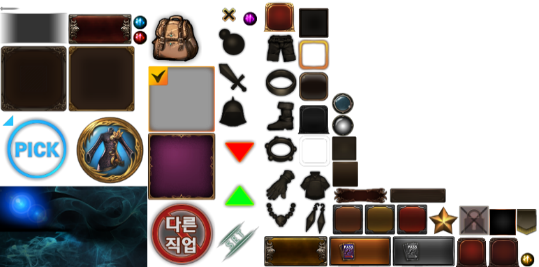 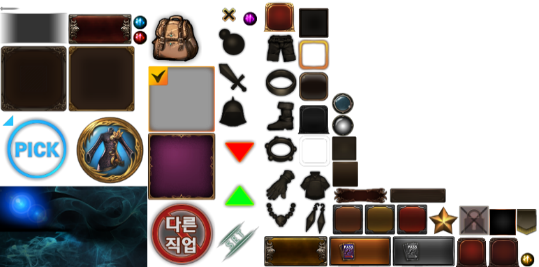 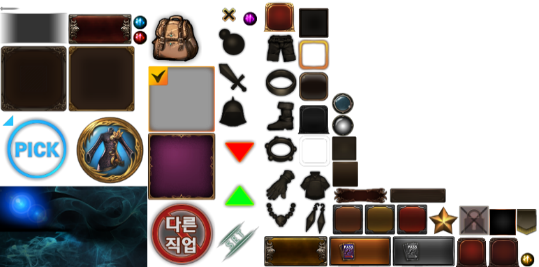 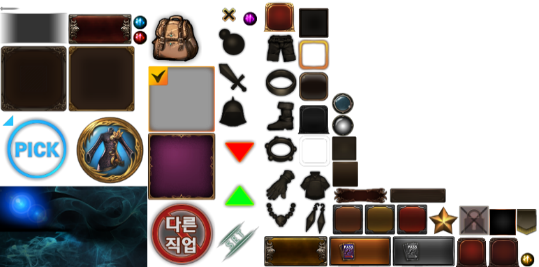 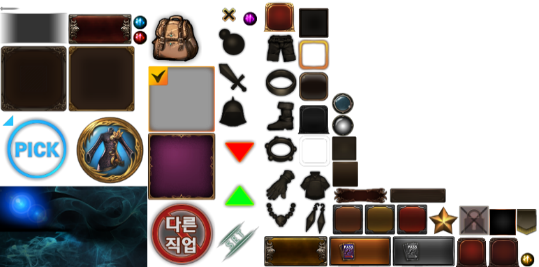 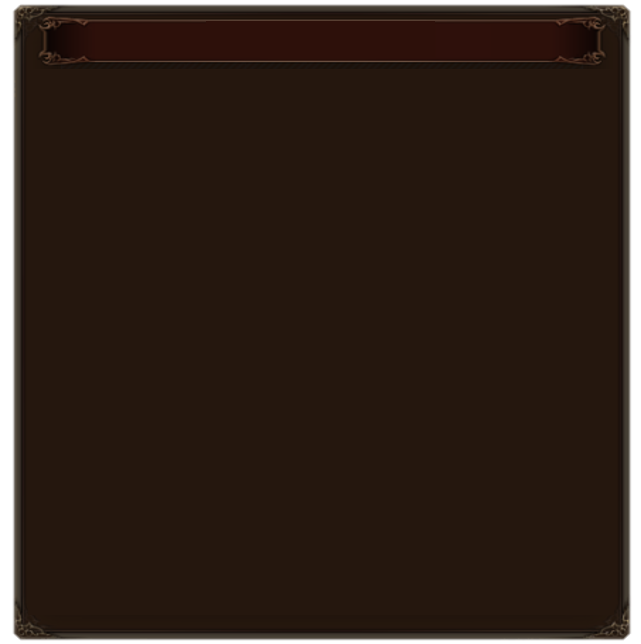 +10
+0
+0
+0
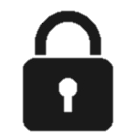 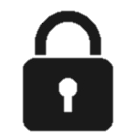 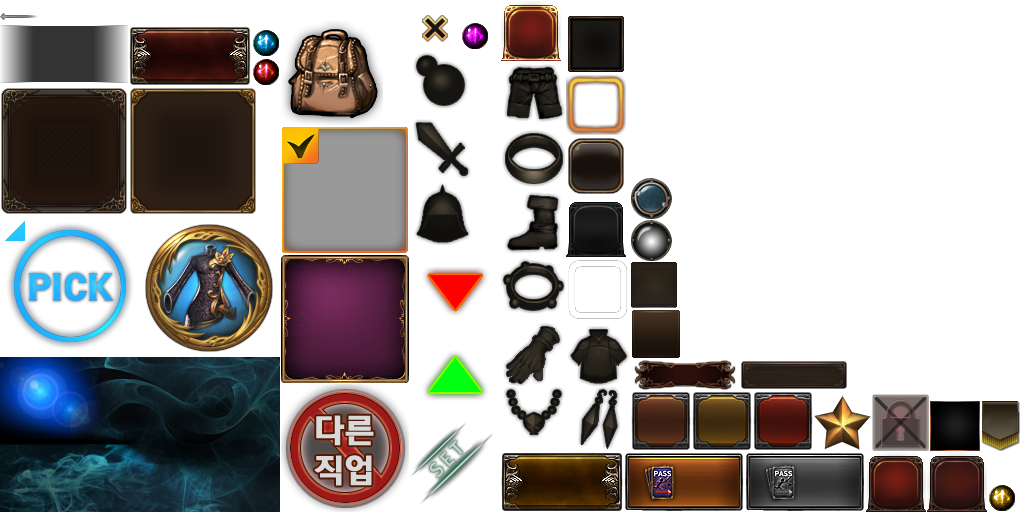 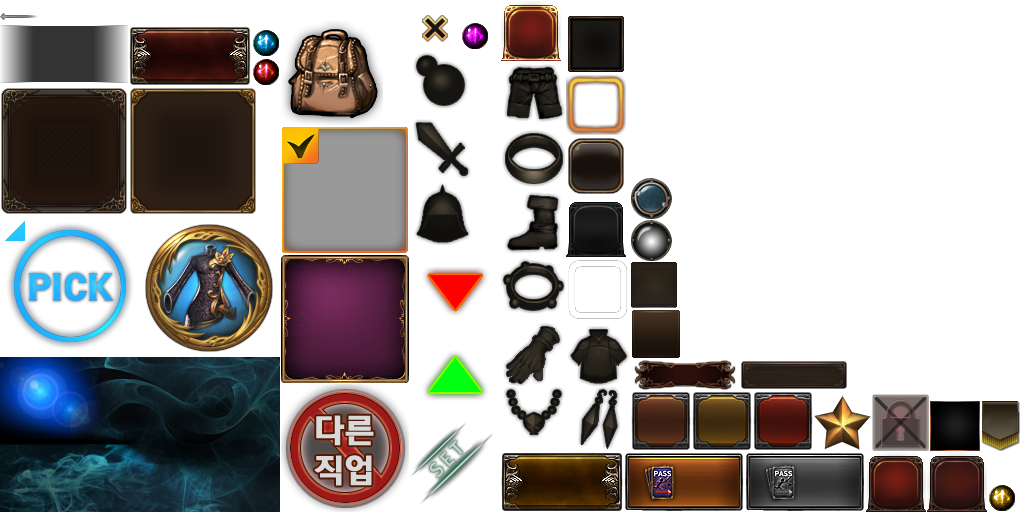 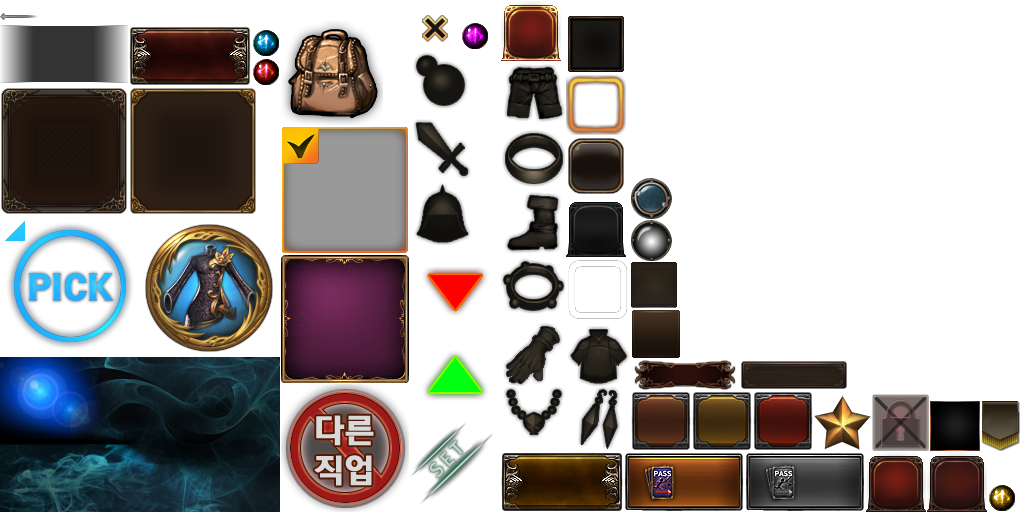 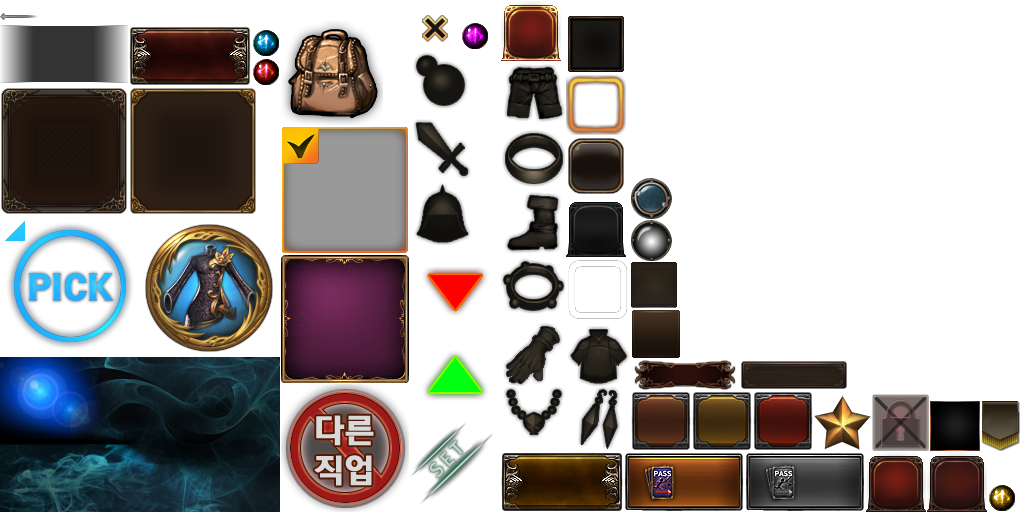 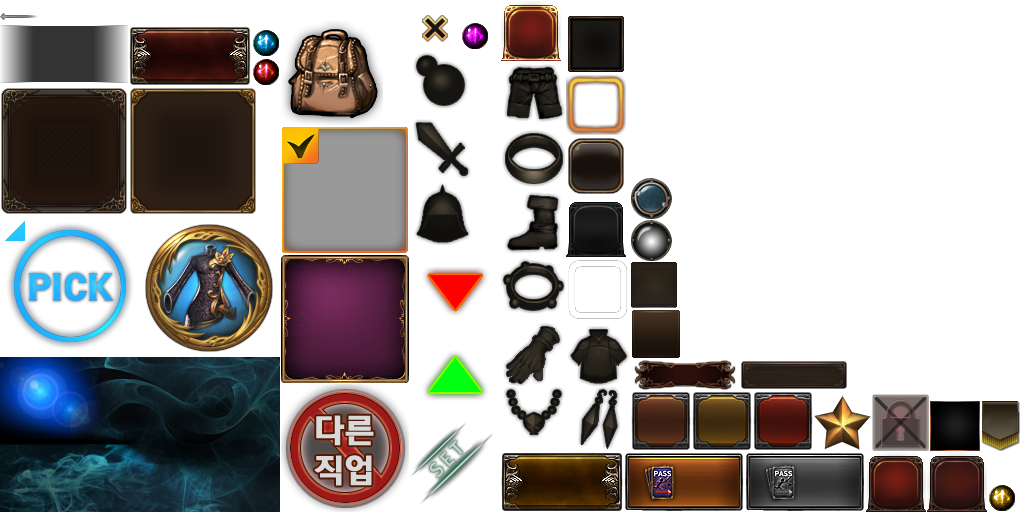 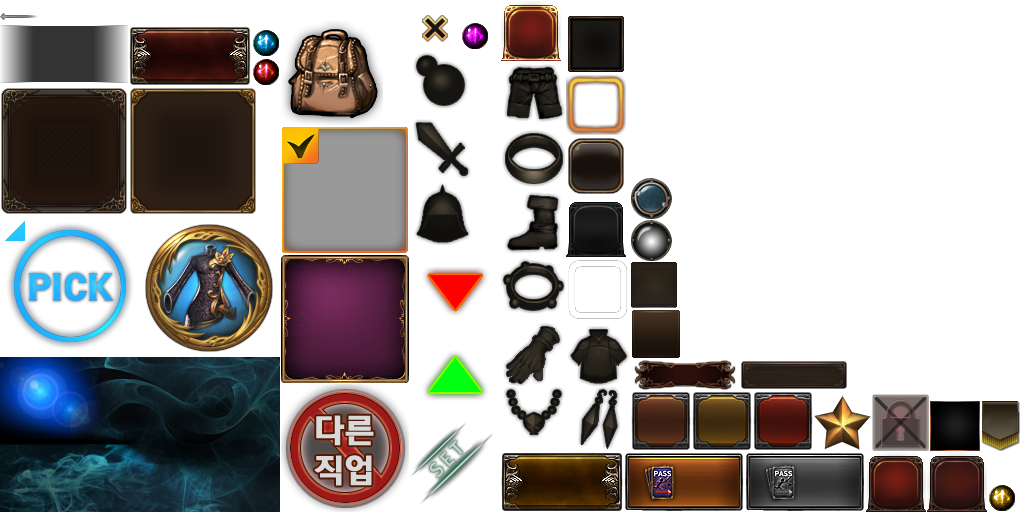 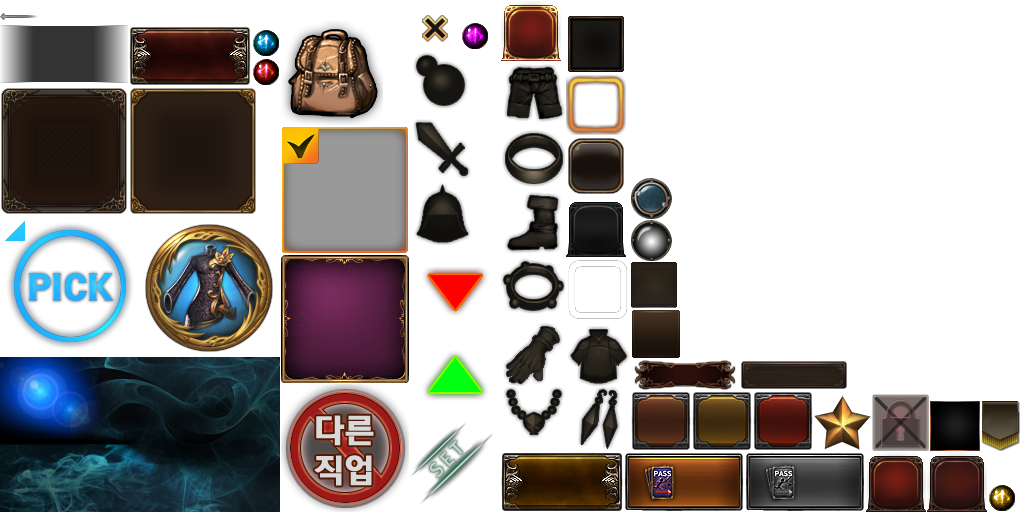 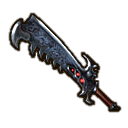 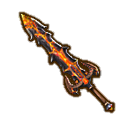 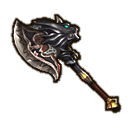 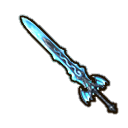 인벤토리 확장         100
취소
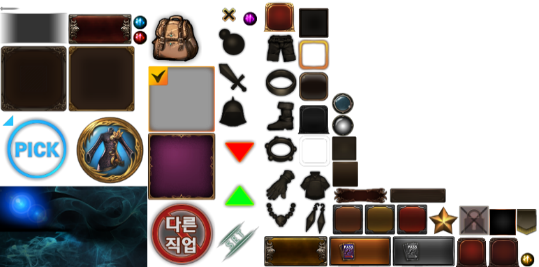 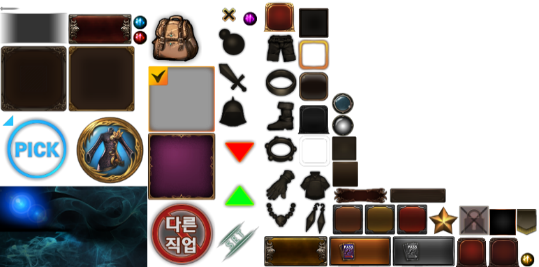 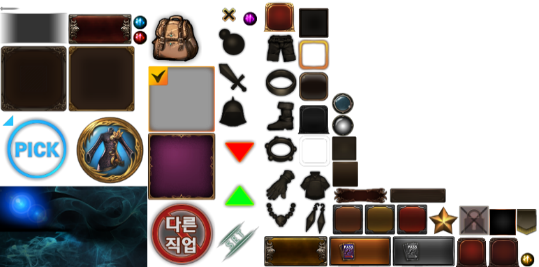 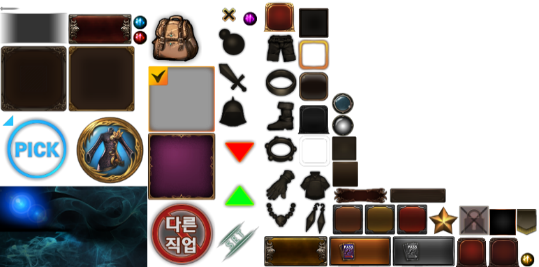 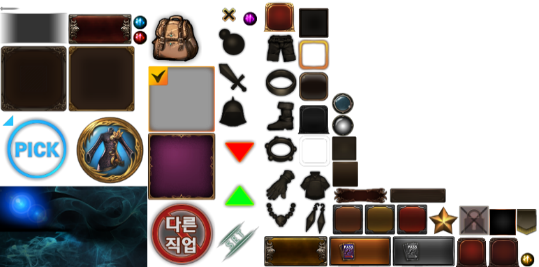 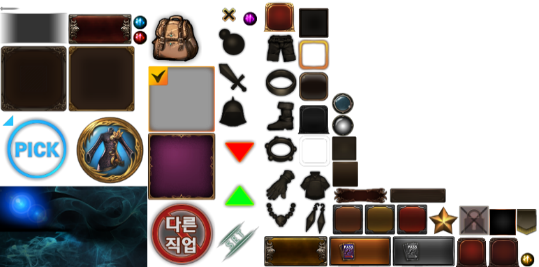 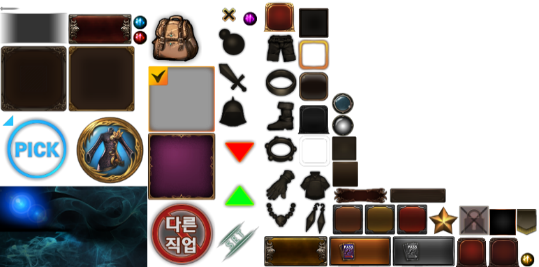 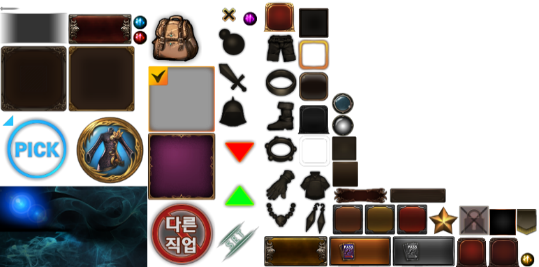 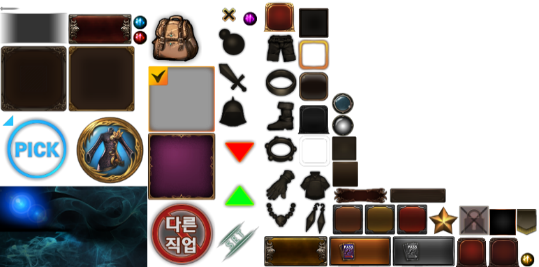 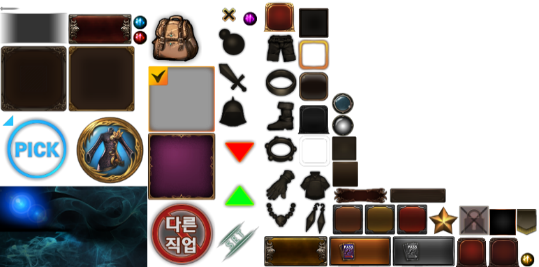 LEVEL  50  (2000)       캐릭터 닉네임
상세 정보
버서커 불멸 세트
2세트 : 공격력 +200
3세트 : 치명타확률 +3%
5세트 : 회피율 +5%
버서커 불멸 세트
2세트 : 공격력 +200
3세트 : 치명타확률 +3%
5세트 : 회피율 +5%
66%
+
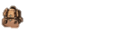 8 / 100
전투력
공격력
1,234,567
1,234,567
생명력
방어력
1,234,567
1,234,567
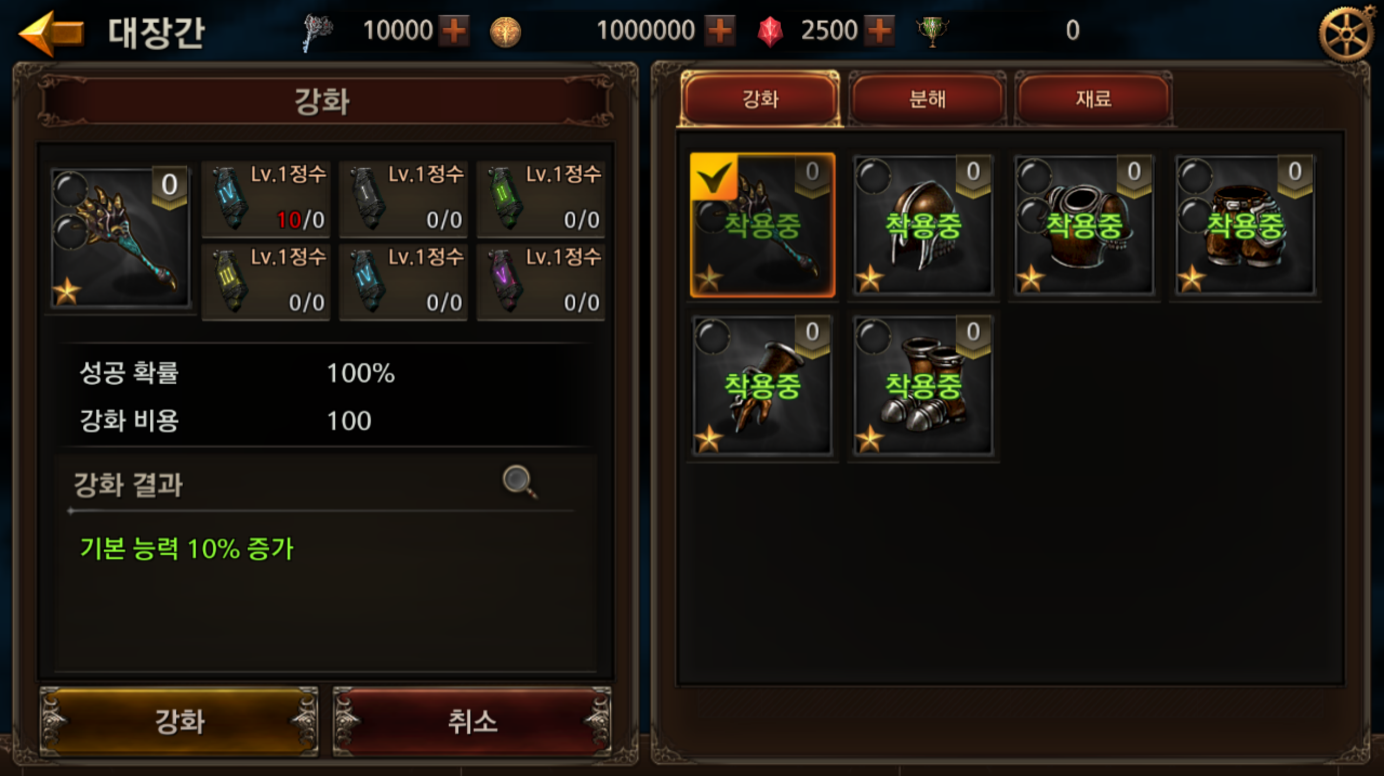 일괄 분해
일괄 판매
아이템 UI_조건 불충족으로 인한 버튼 비활성화 상태(슬롯 확장 + 버튼, 일괄 분해, 일괄 판매)
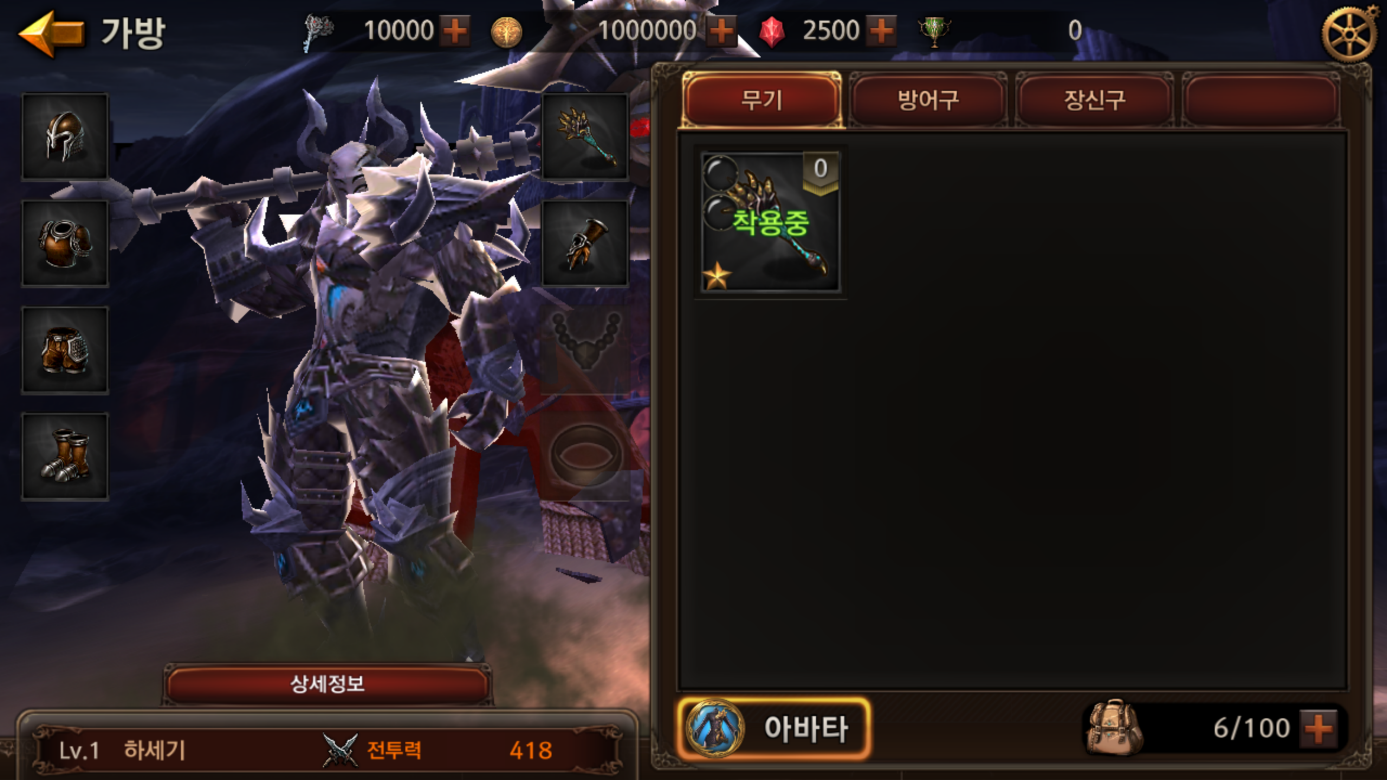 기타
세트
세트
+20
+20
+10
+20
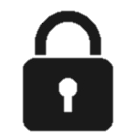 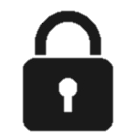 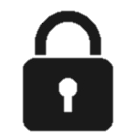 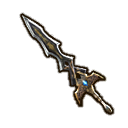 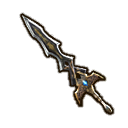 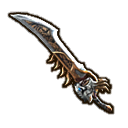 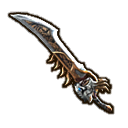 12,345▲
12,345▲
세트
세트
세트
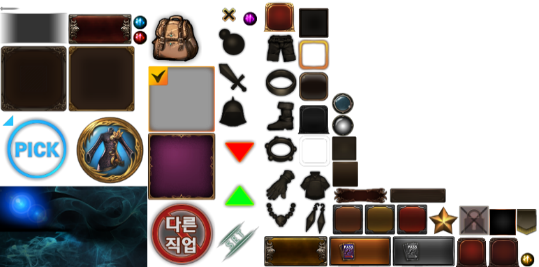 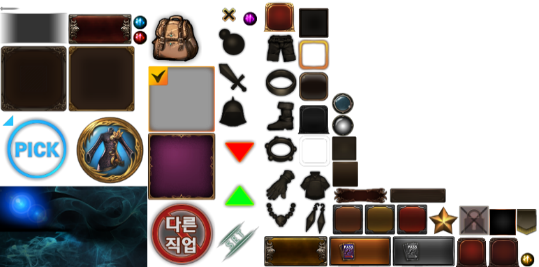 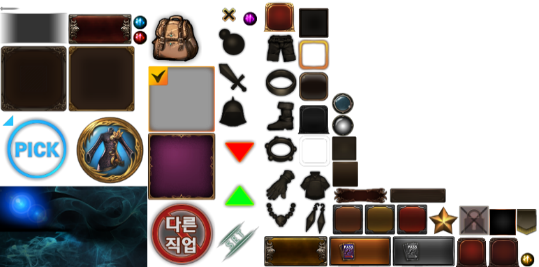 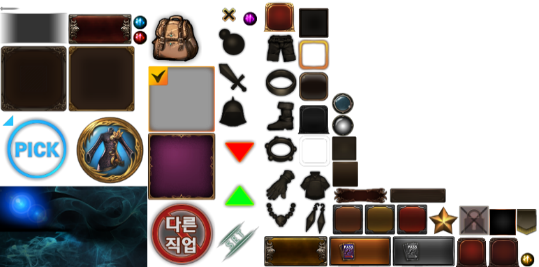 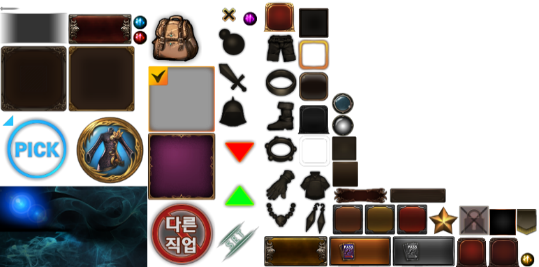 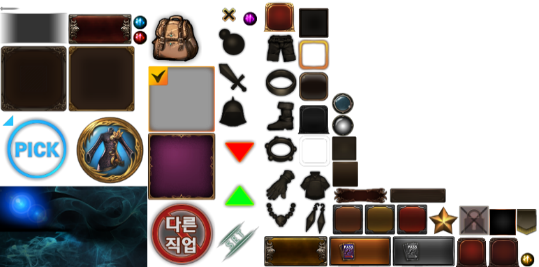 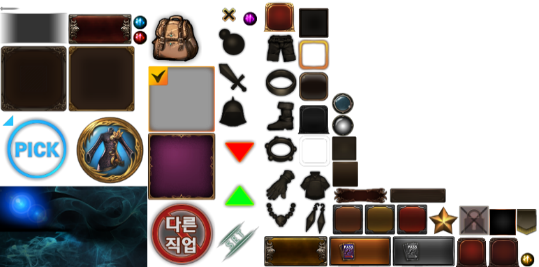 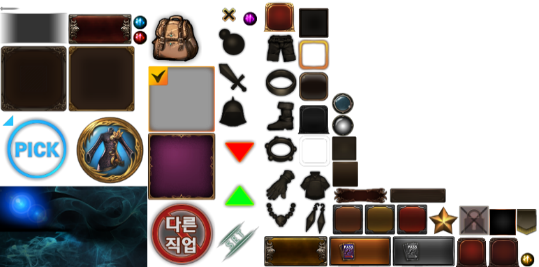 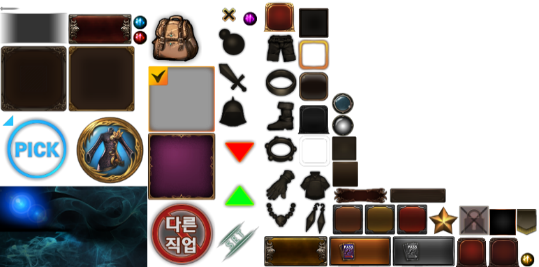 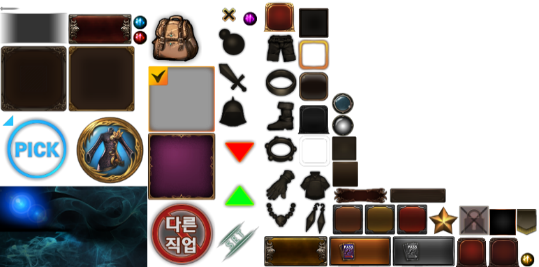 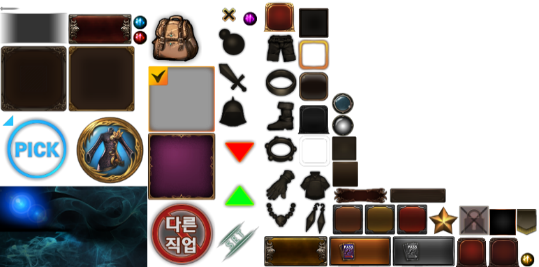 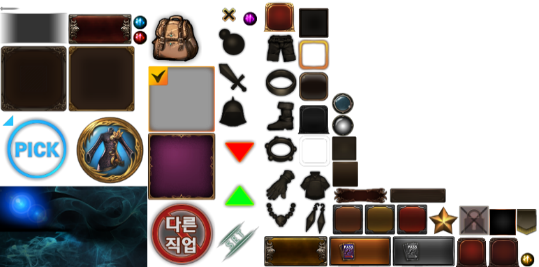 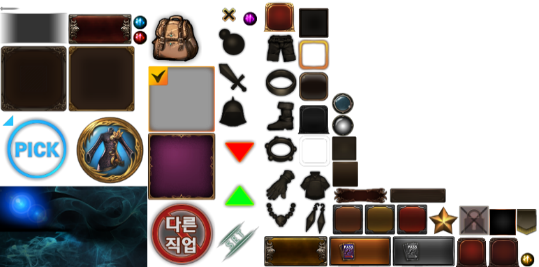 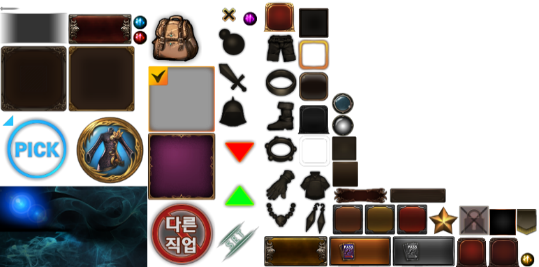 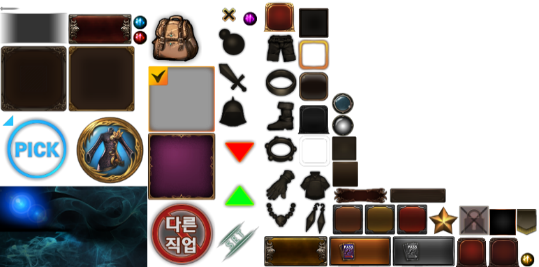 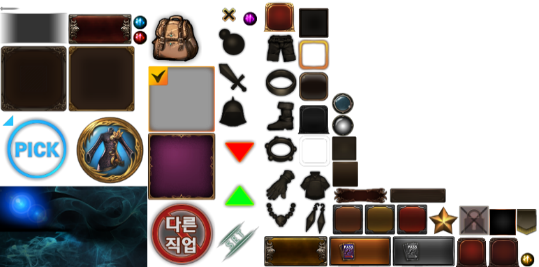 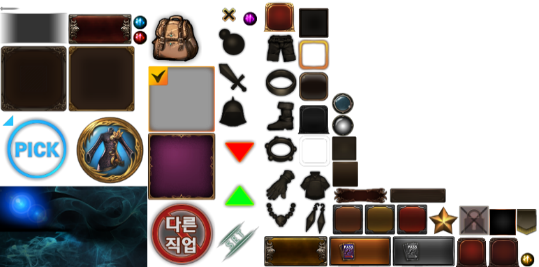 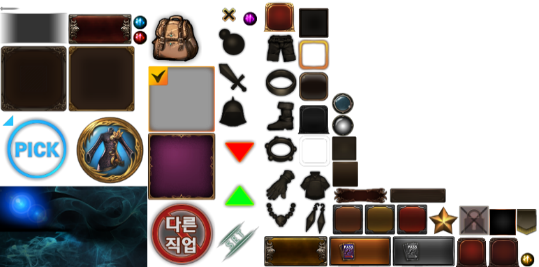 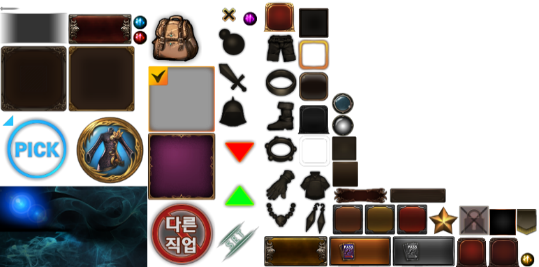 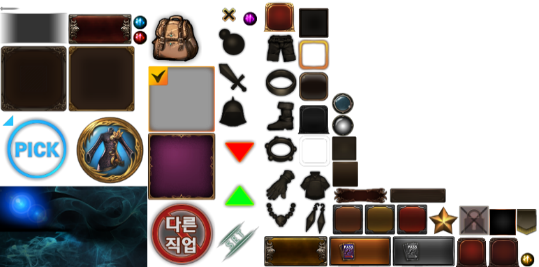 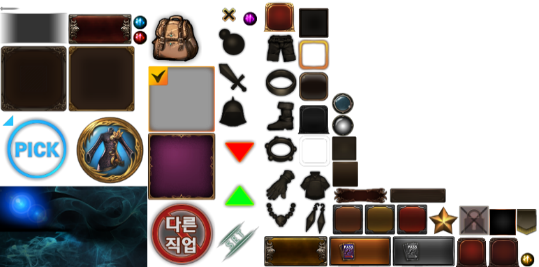 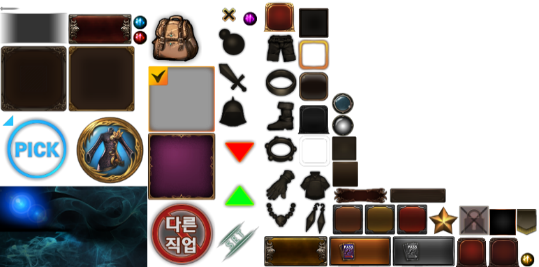 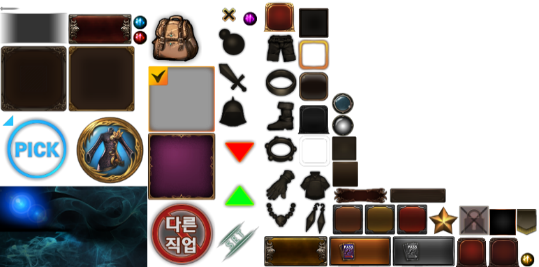 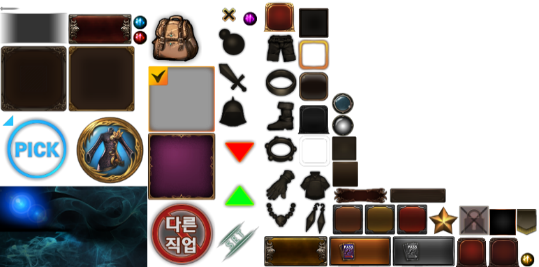 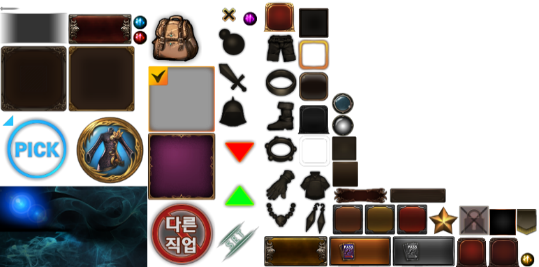 +10
+0
+0
+0
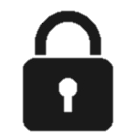 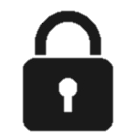 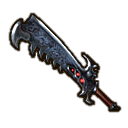 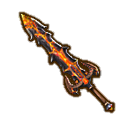 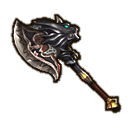 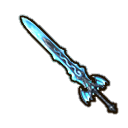 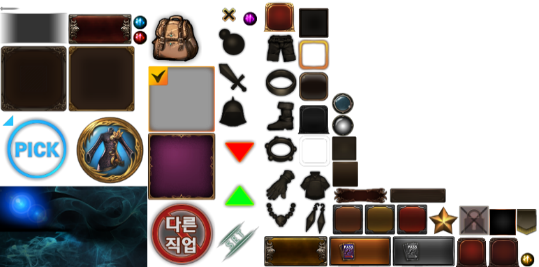 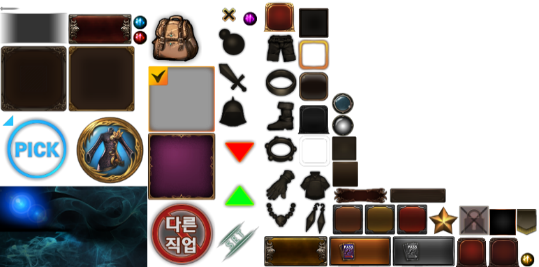 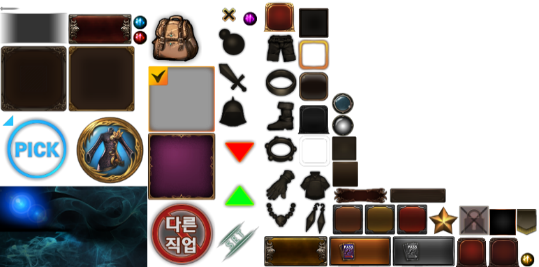 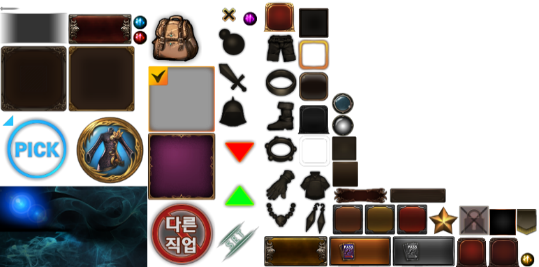 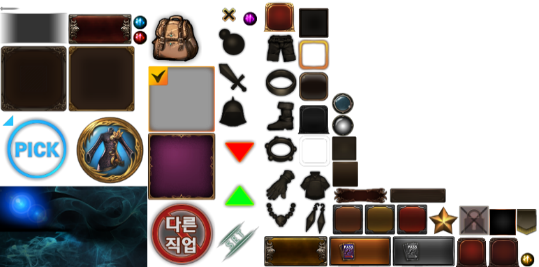 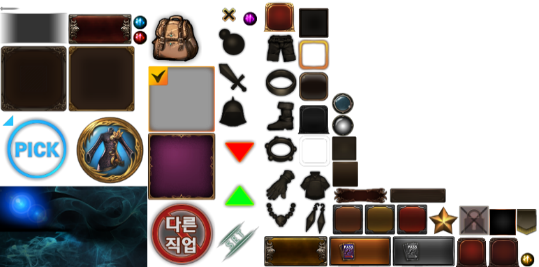 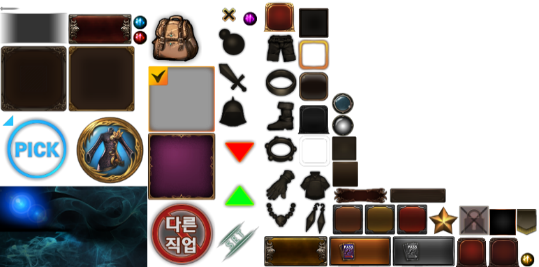 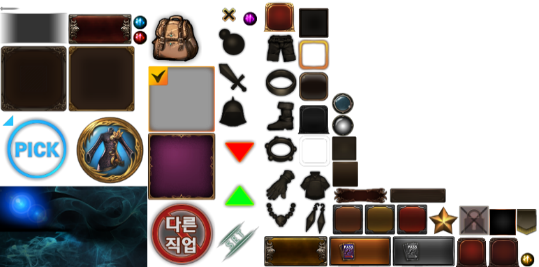 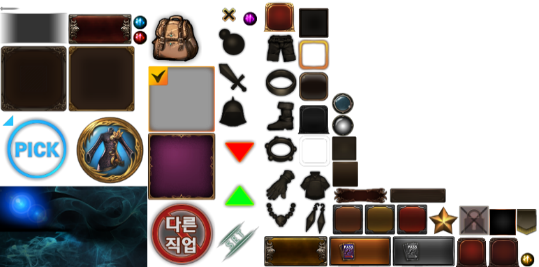 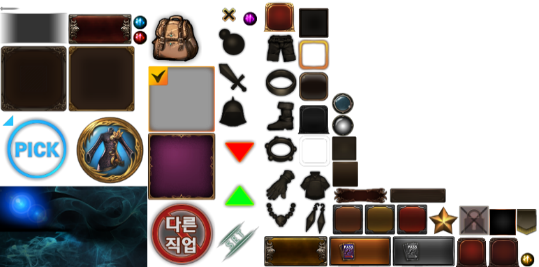 LEVEL  50  (2000)       캐릭터 닉네임
상세 정보
버서커 불멸 세트
2세트 : 공격력 +200
3세트 : 치명타확률 +3%
5세트 : 회피율 +5%
버서커 불멸 세트
2세트 : 공격력 +200
3세트 : 치명타확률 +3%
5세트 : 회피율 +5%
66%
+
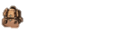 8 / 200
전투력
공격력
1,234,567
1,234,567
생명력
방어력
1,234,567
1,234,567
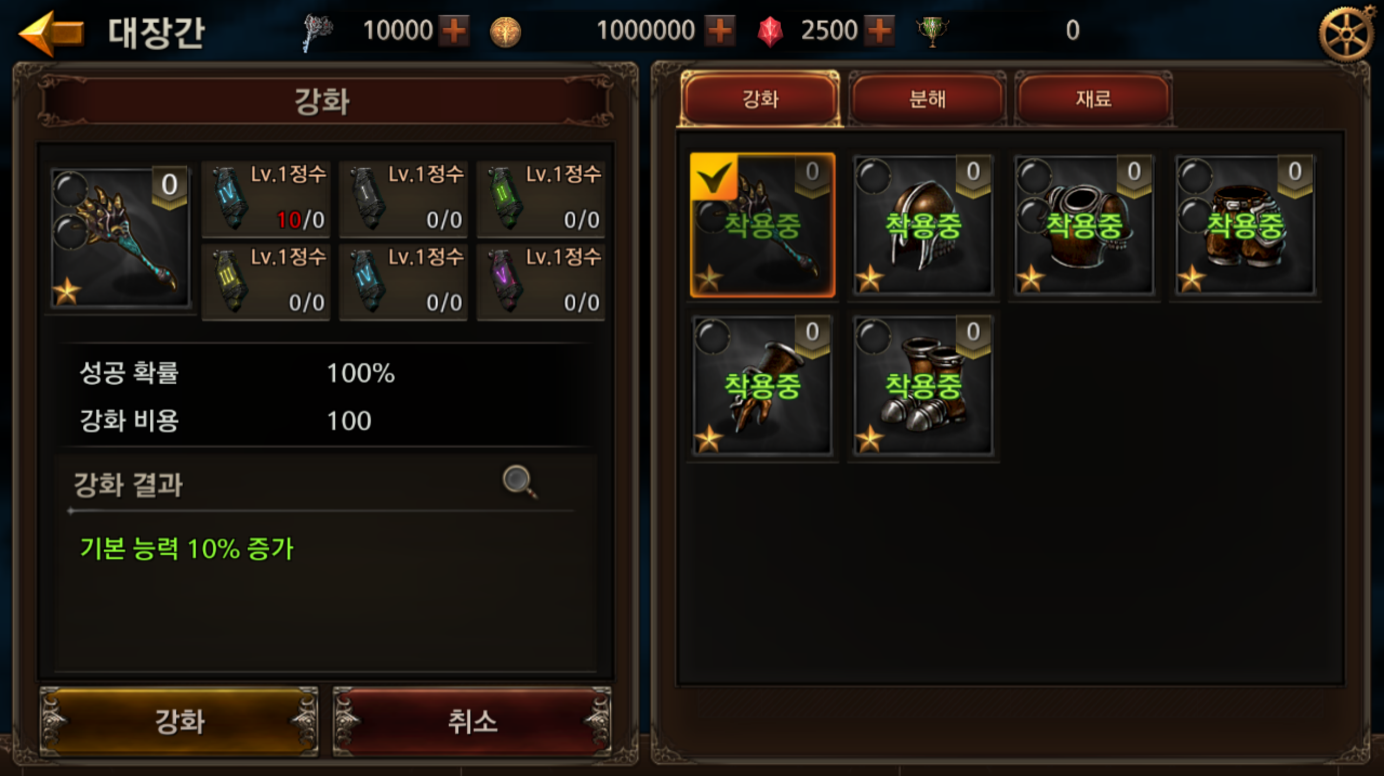 일괄 분해
일괄 판매
아이템 UI_아이템 상세 정보_장착하지 않은 아이템 선택 시
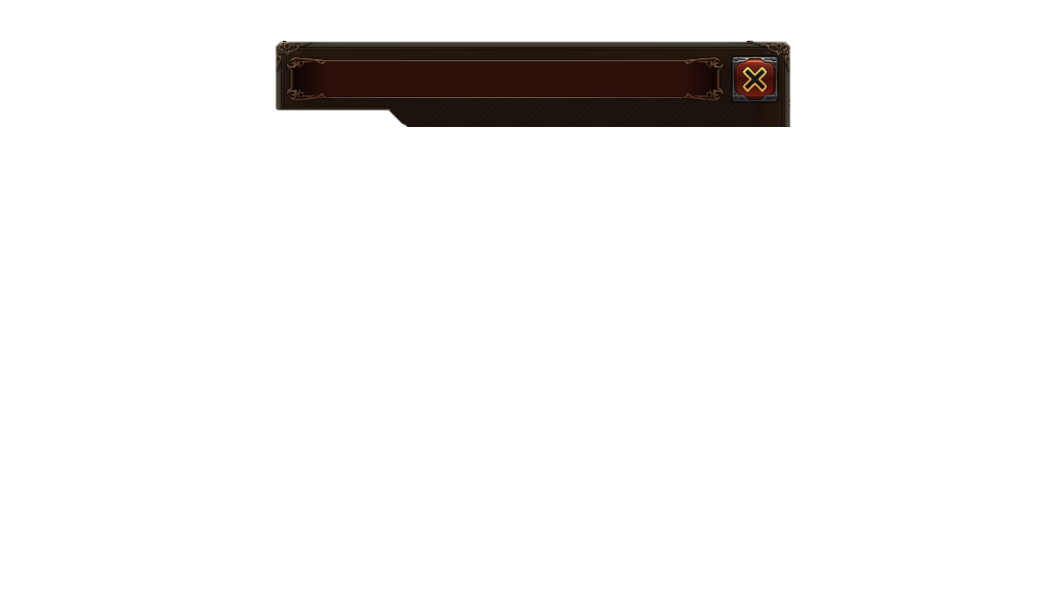 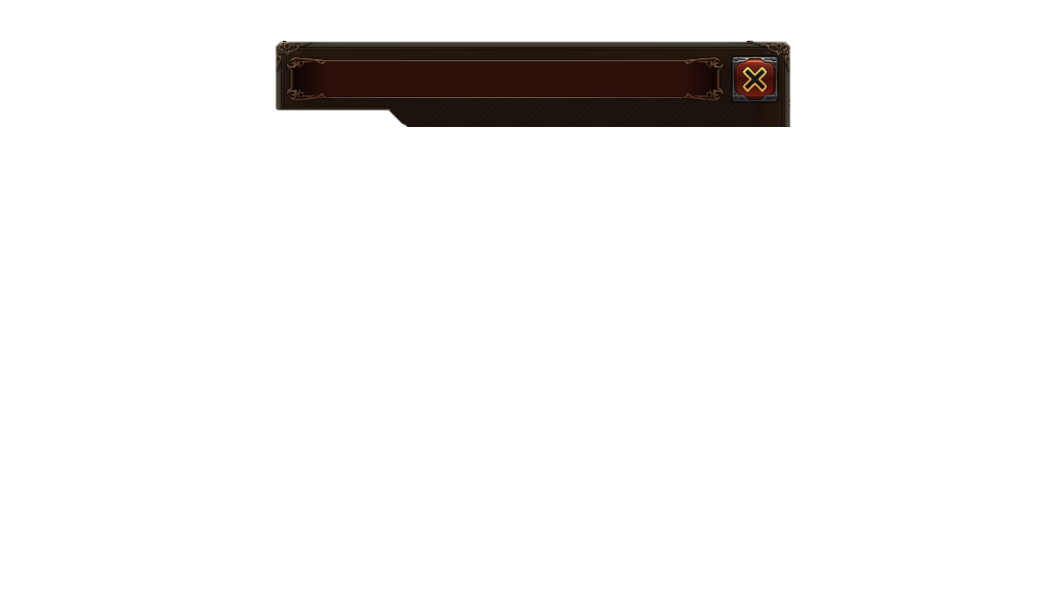 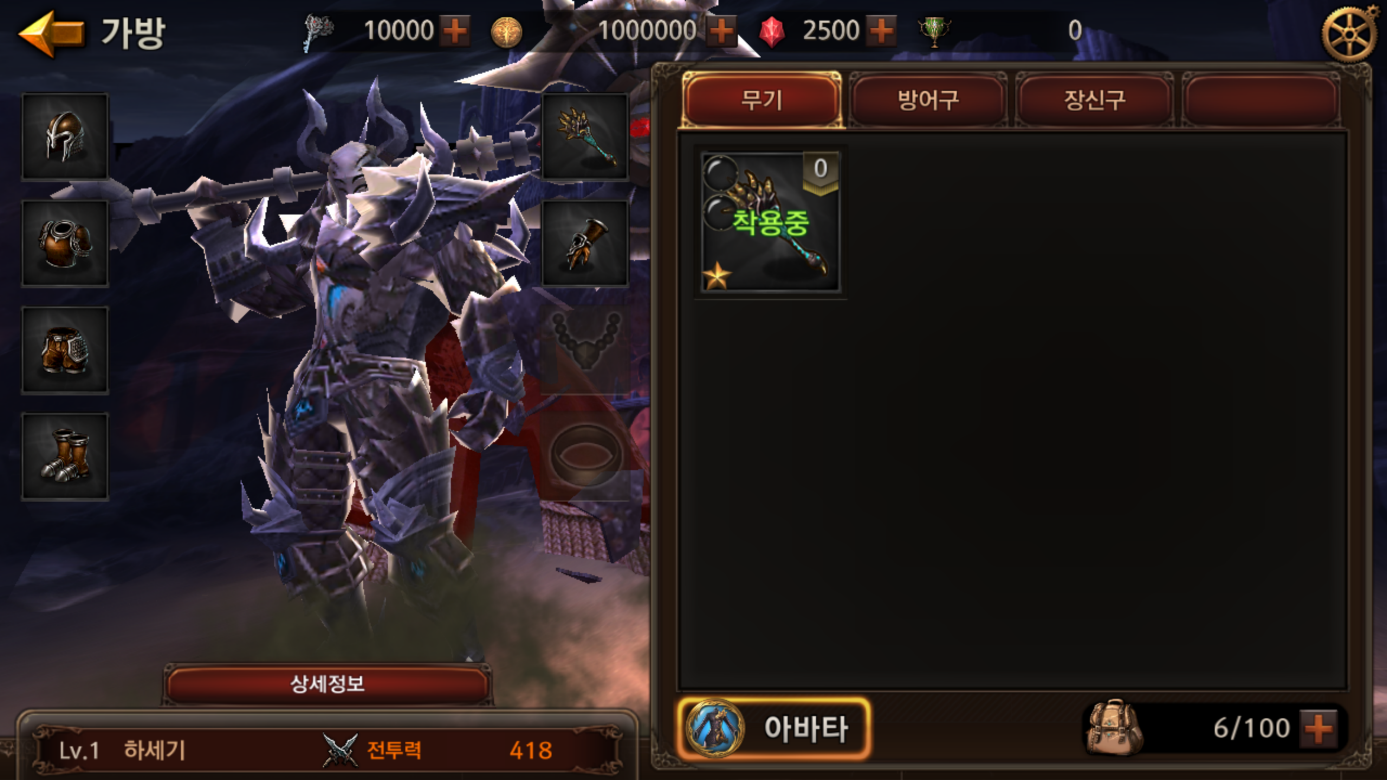 아그문트의 용암 대검
아그문트의 용암 대검
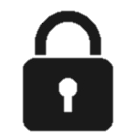 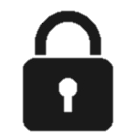 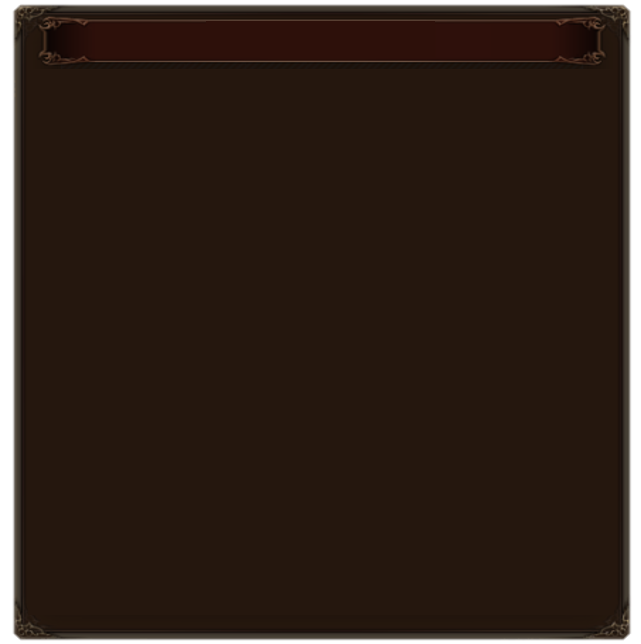 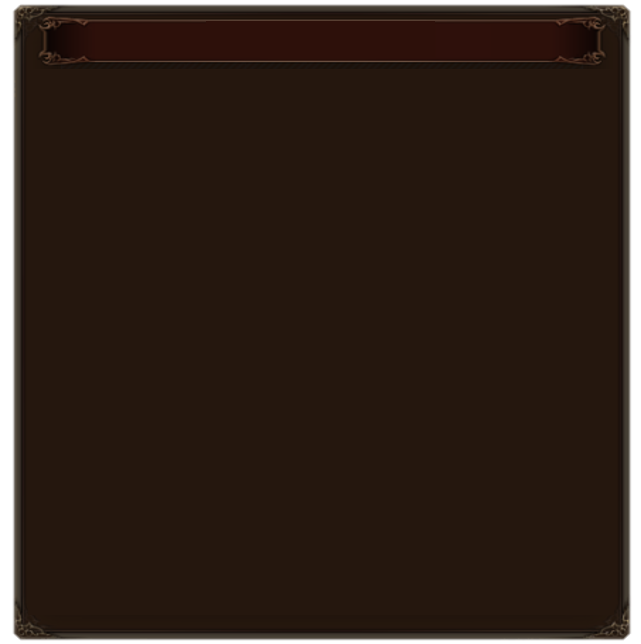 강화 단계
강화 단계
LEVEL                15  /  20
LEVEL                15  /  20
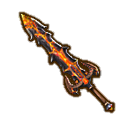 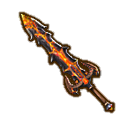 기타
세트
세트
공격력
치명타 세기
공격력
치명타 세기
123,457,000
+100%
123,456,789
+75%
기본 옵션
기본 옵션
+20
+20
+10
+20
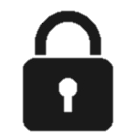 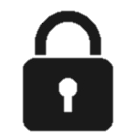 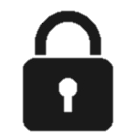 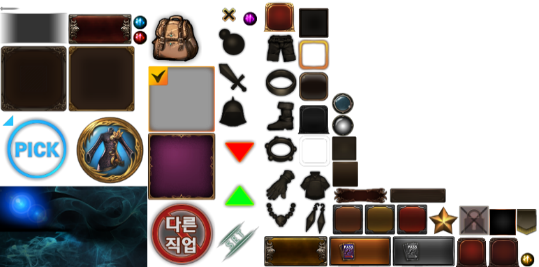 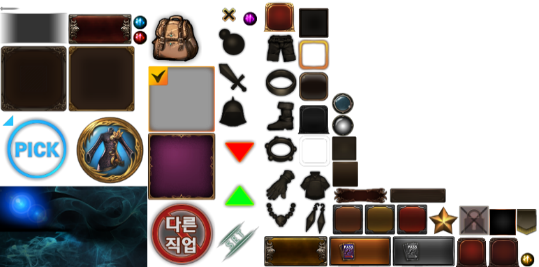 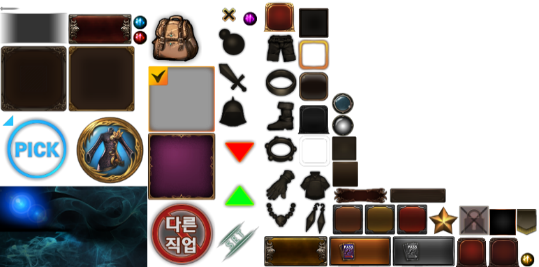 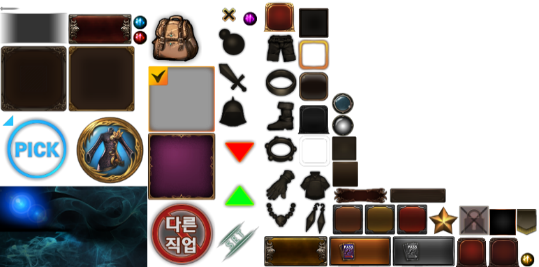 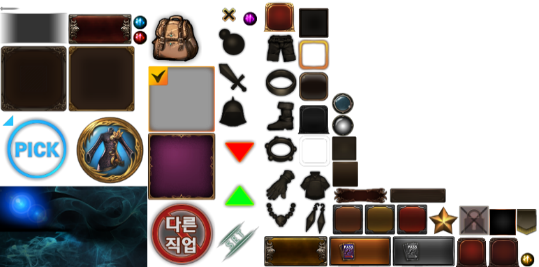 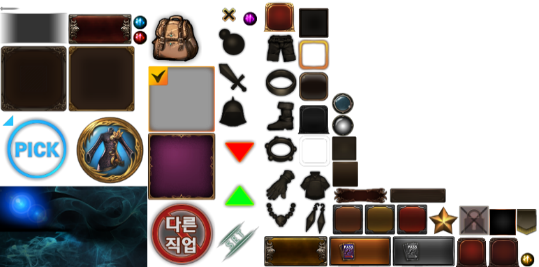 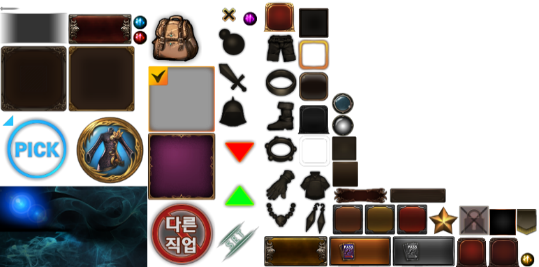 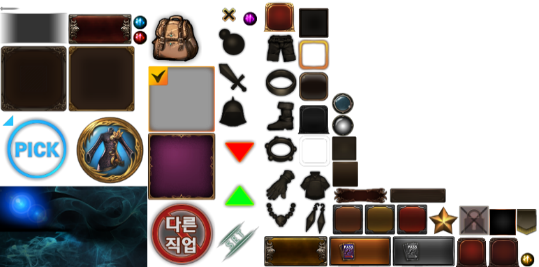 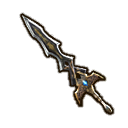 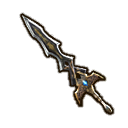 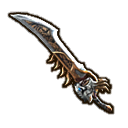 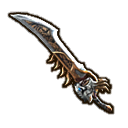 공격력
치명타 확률
치명타 세기
공격력
치명타 확률
치명타 세기
123,456,789
+15%
+10%
123,456,789
+15%
+10%
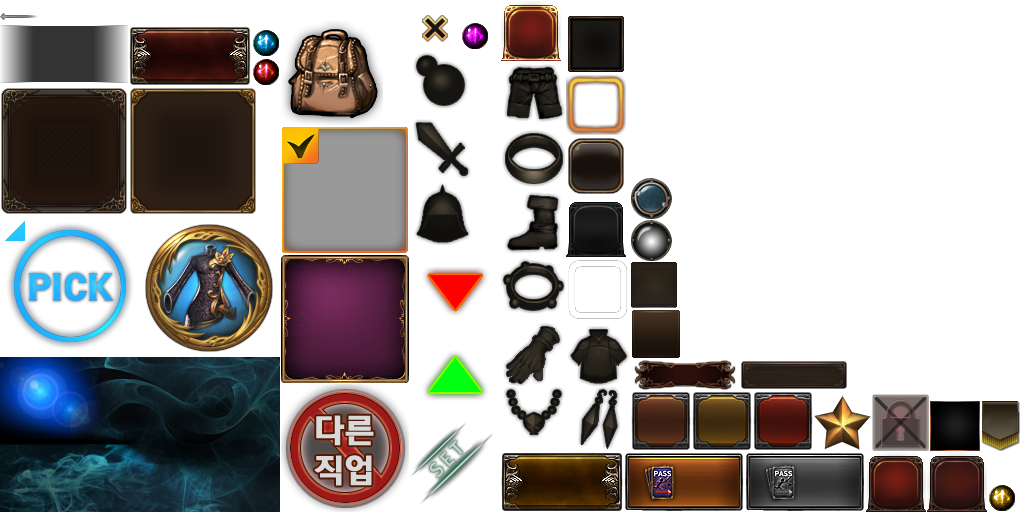 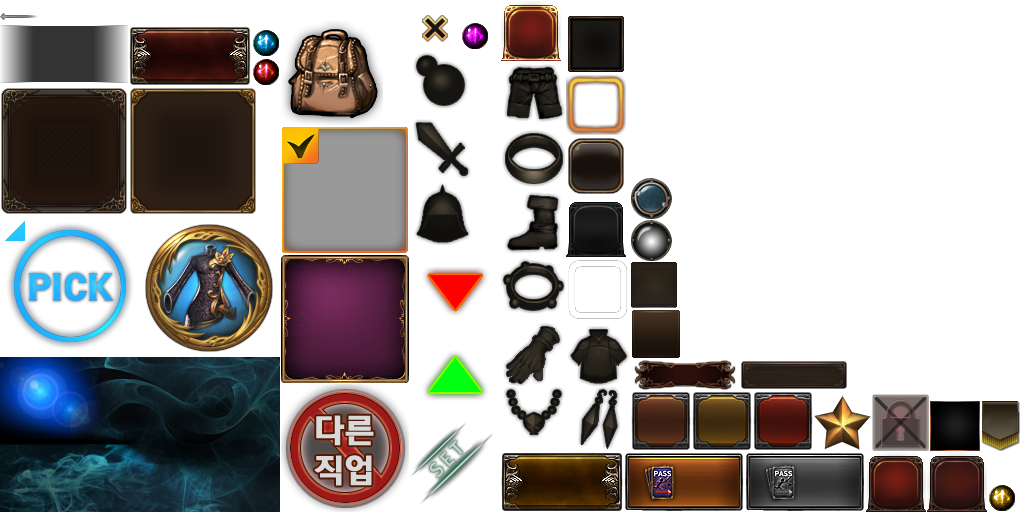 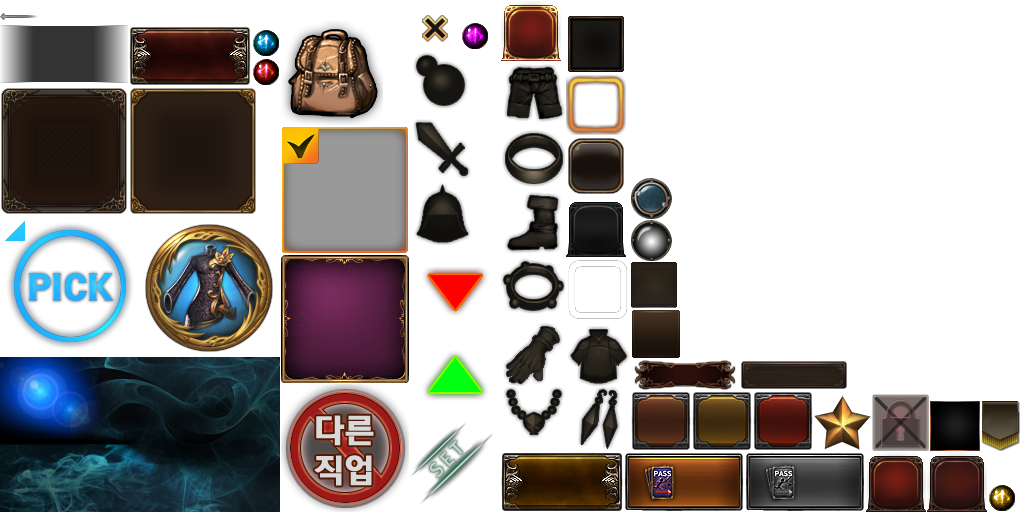 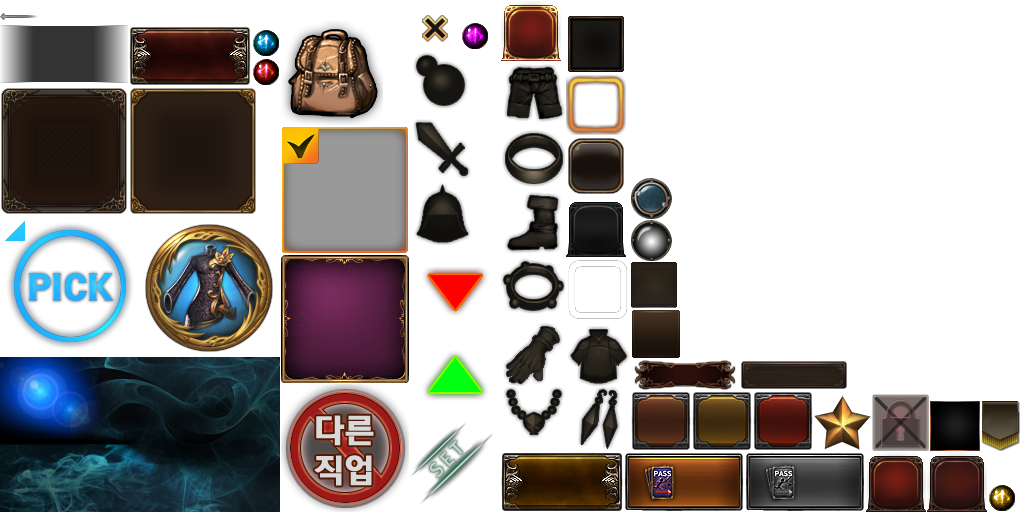 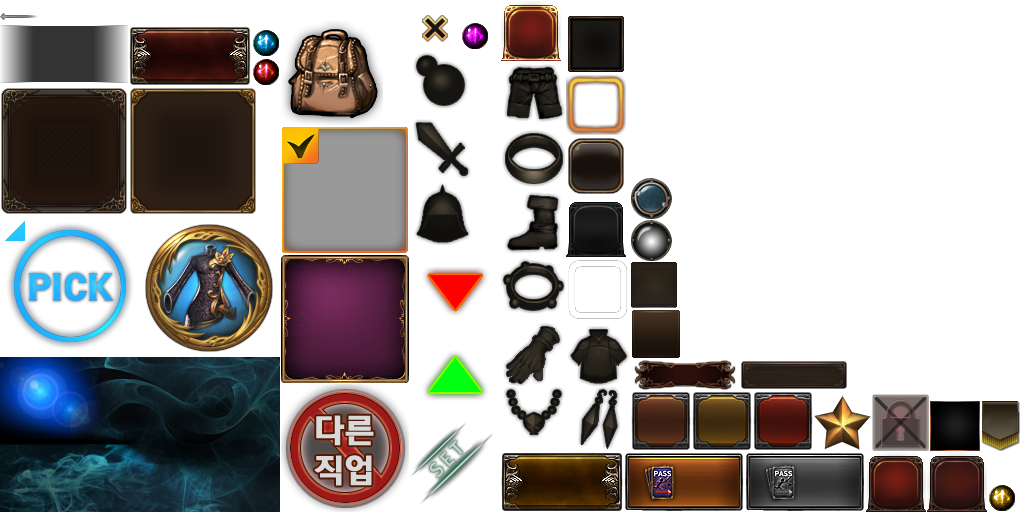 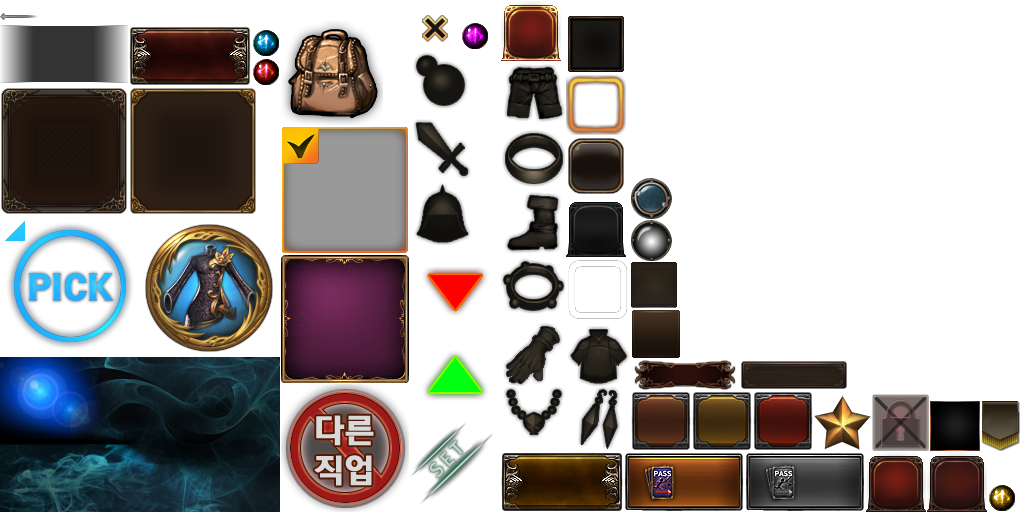 랜덤 옵션
랜덤 옵션
(▼ 211)
합성
합성
12,345▲
12,345▲
세트
세트
세트
(▼ 25%)
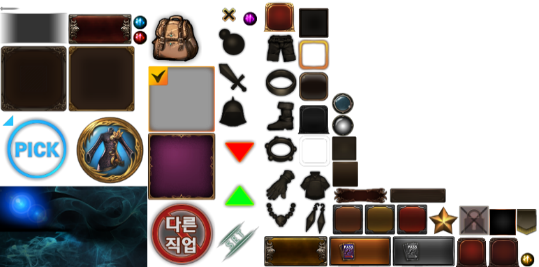 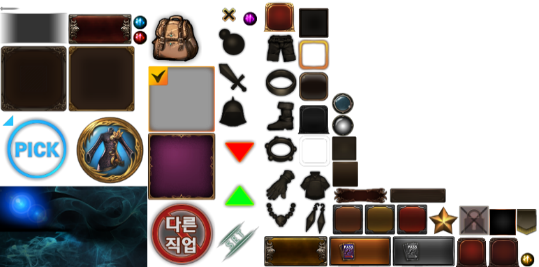 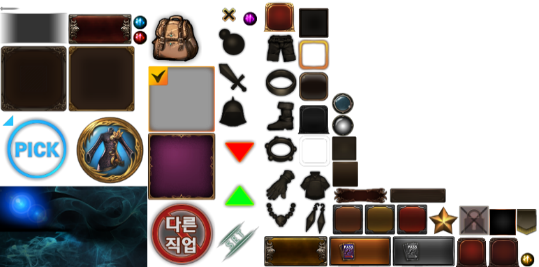 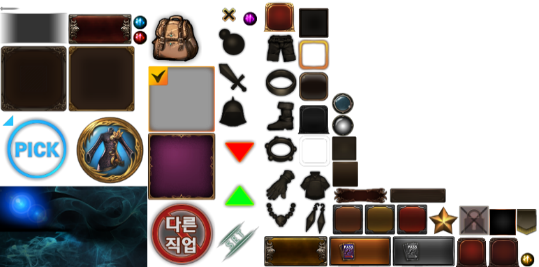 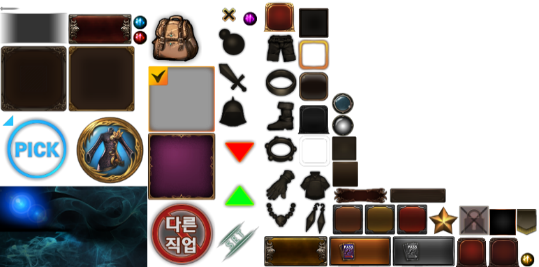 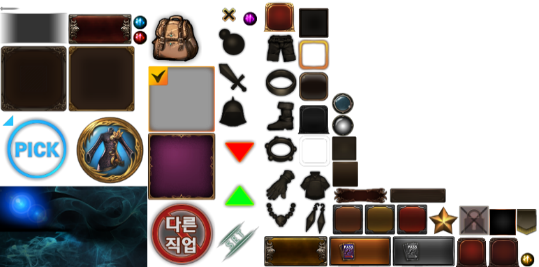 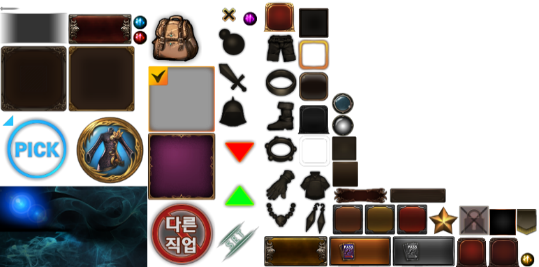 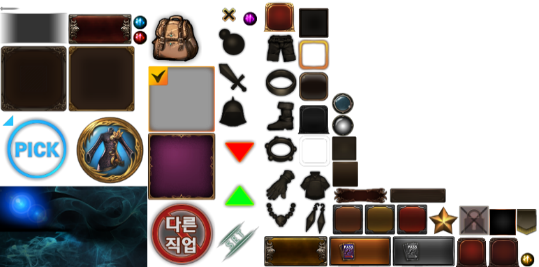 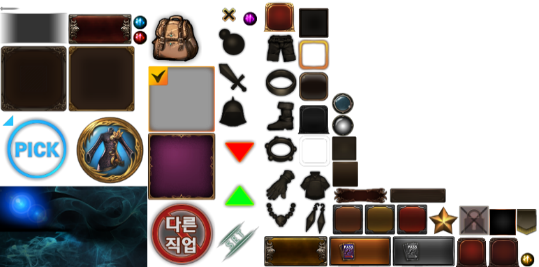 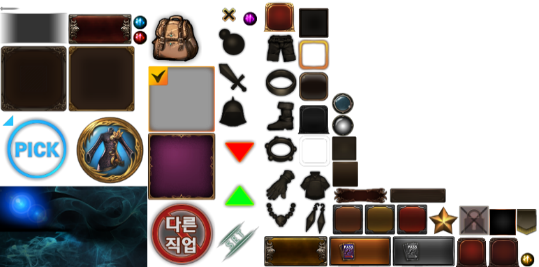 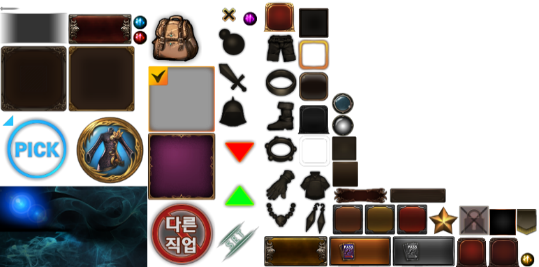 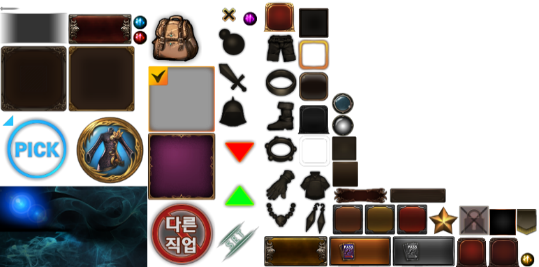 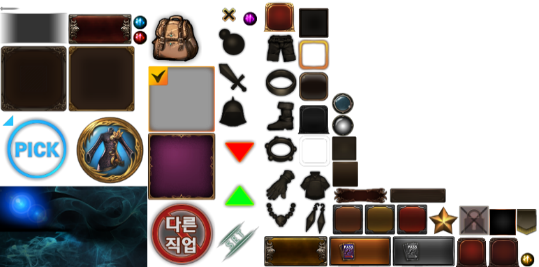 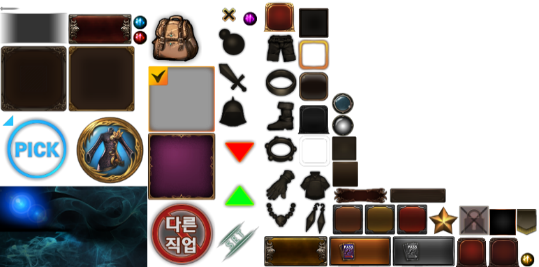 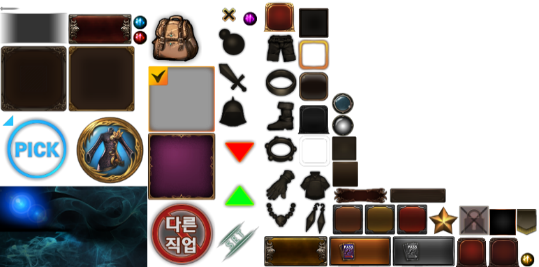 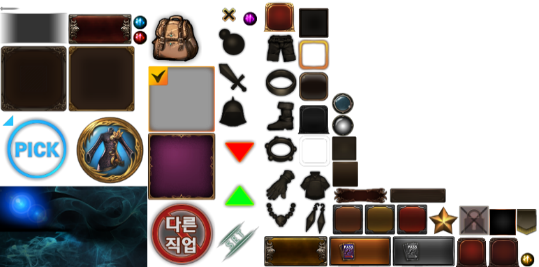 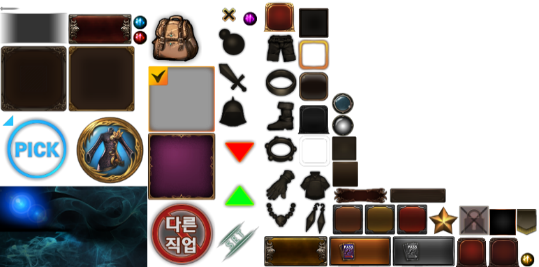 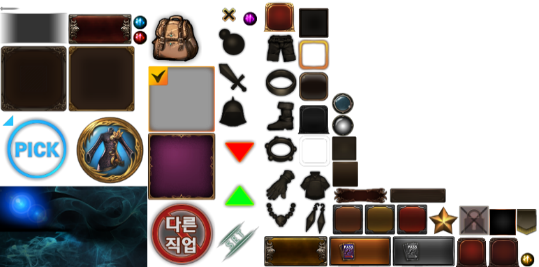 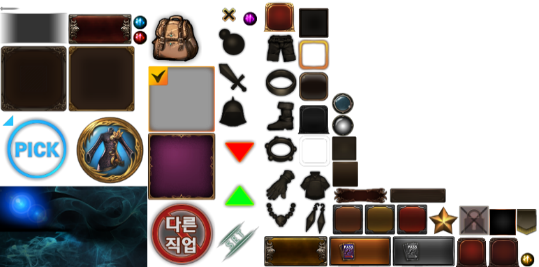 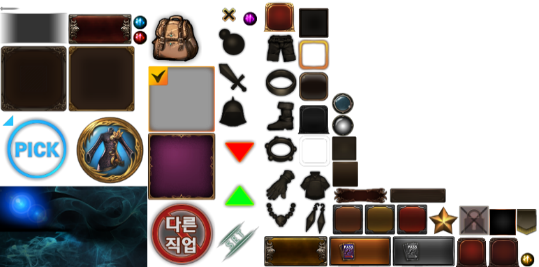 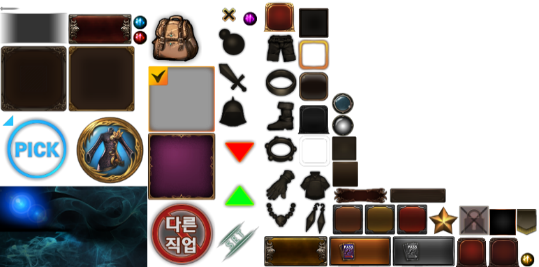 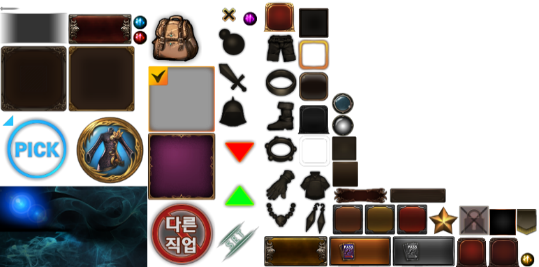 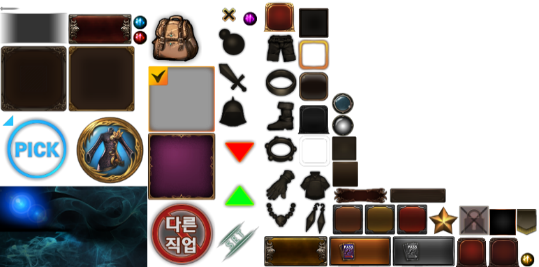 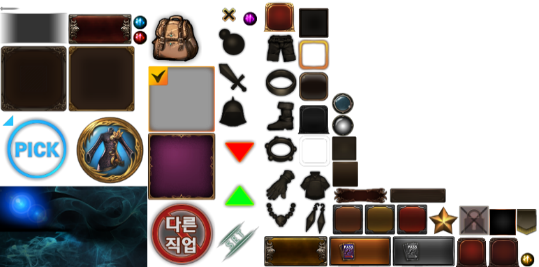 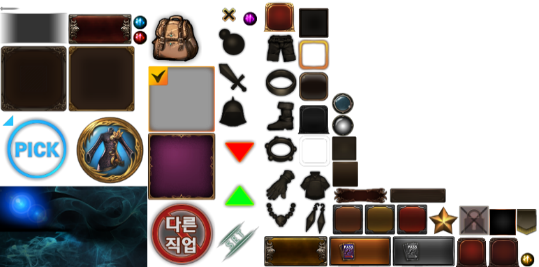 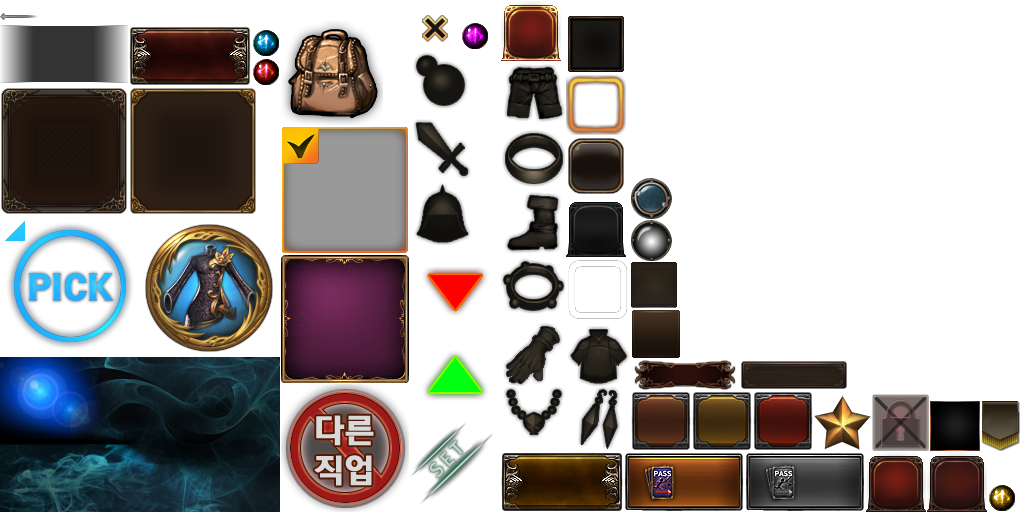 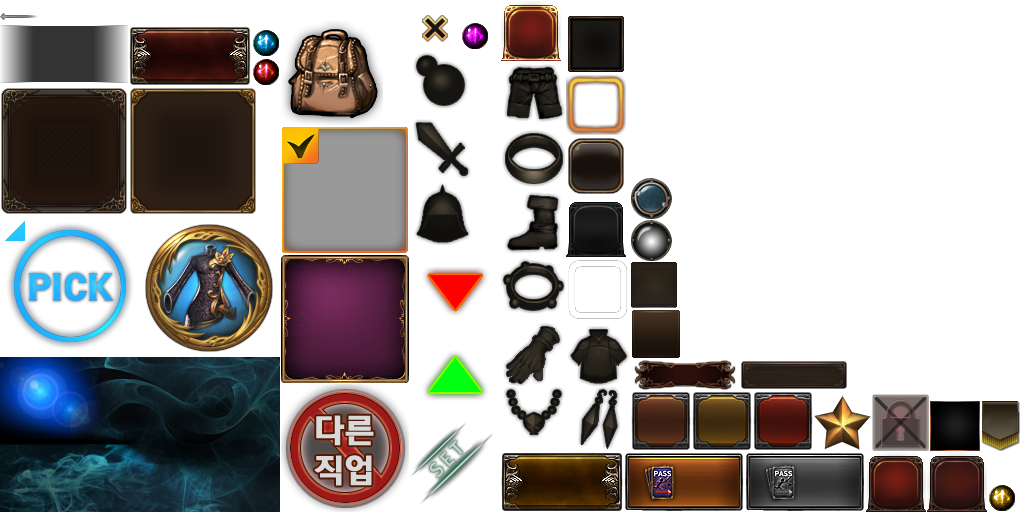 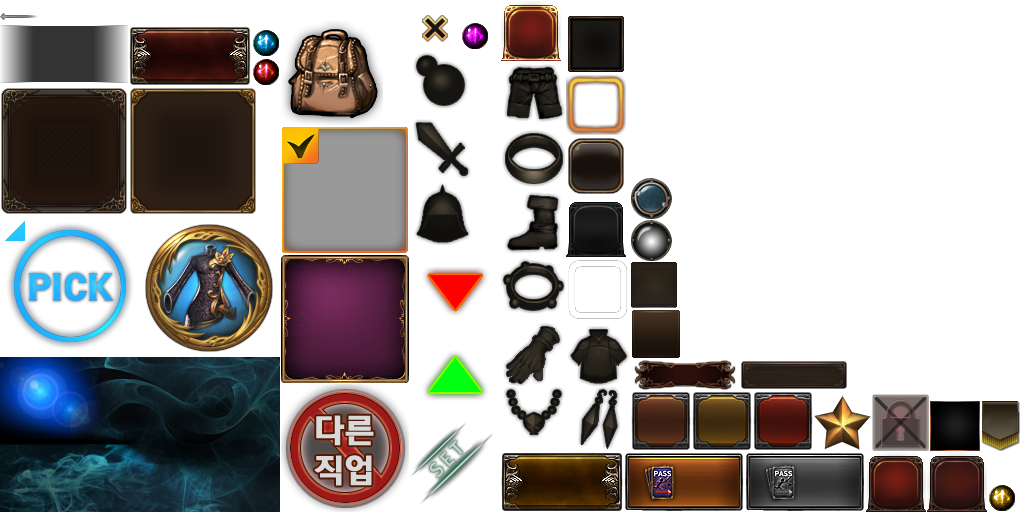 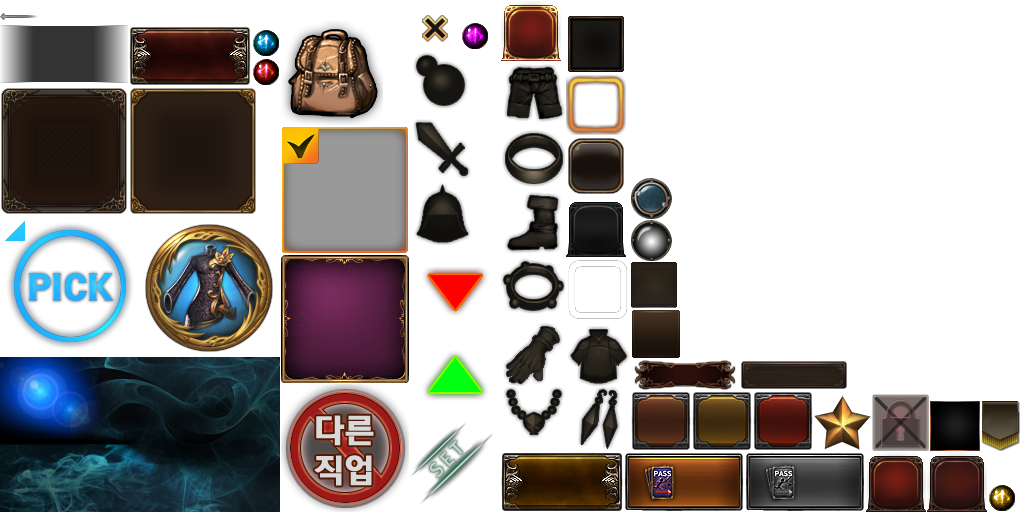 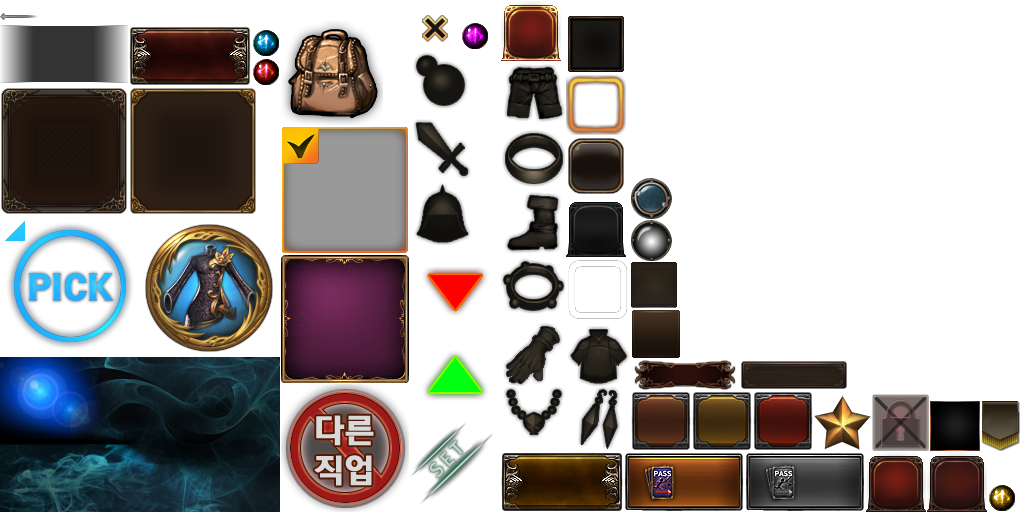 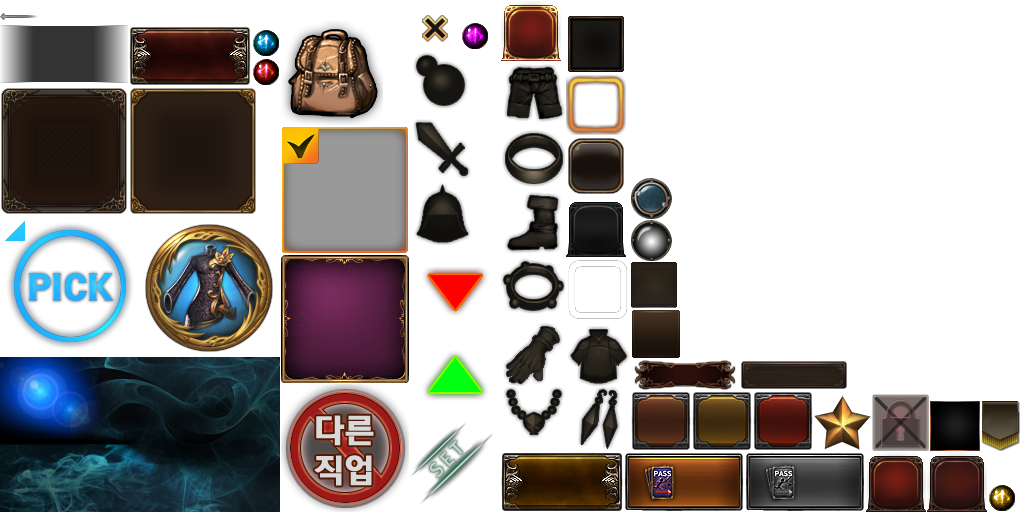 승급
승급
+10
+0
+0
+0
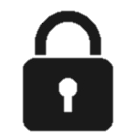 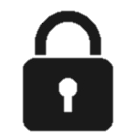 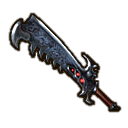 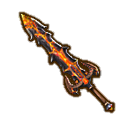 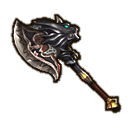 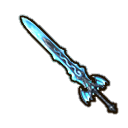 룬 옵션
룬 옵션
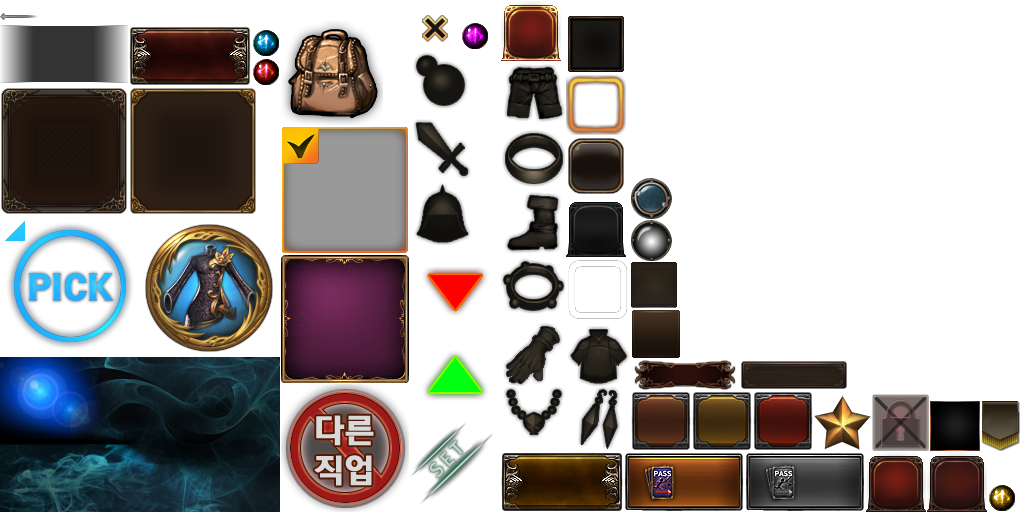 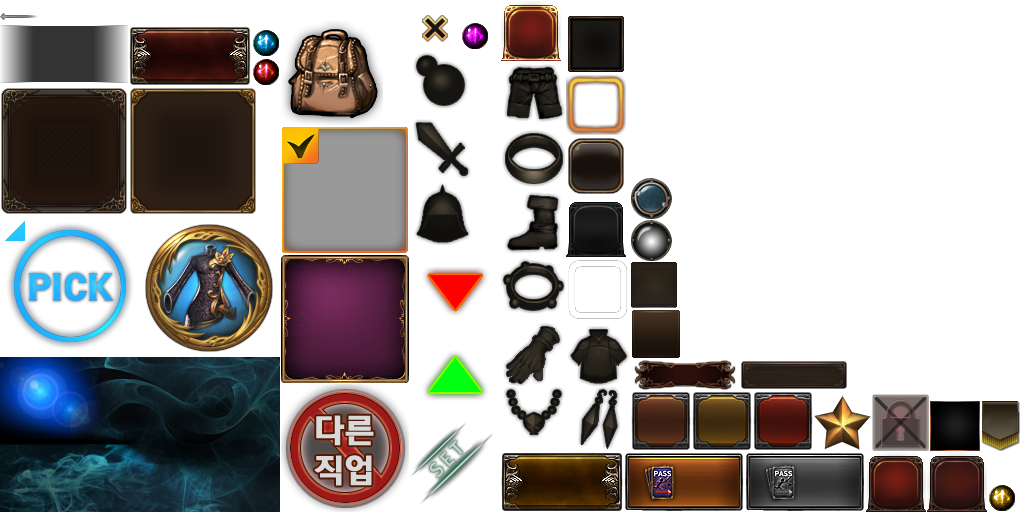 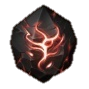 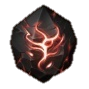 변경
변경
공격력 + 25,000
공격력 + 25,000
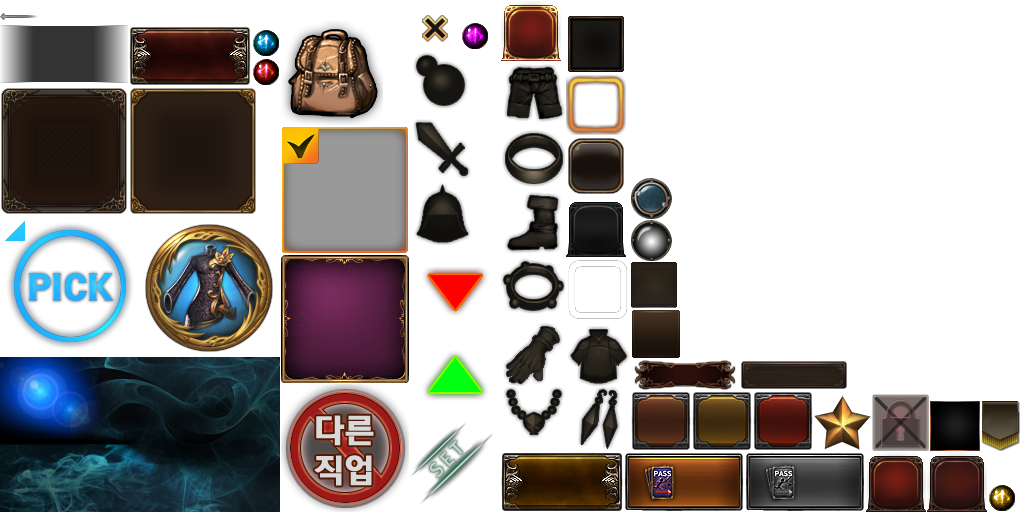 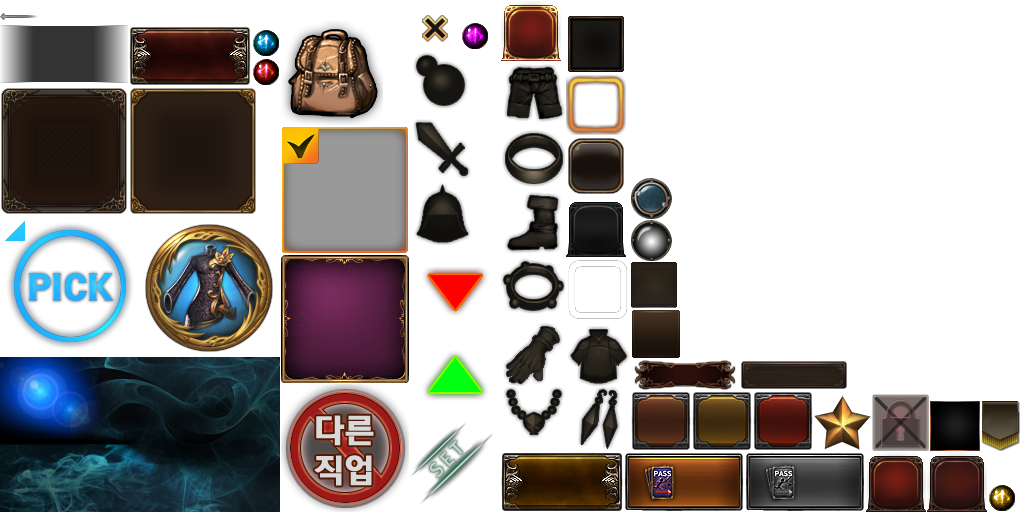 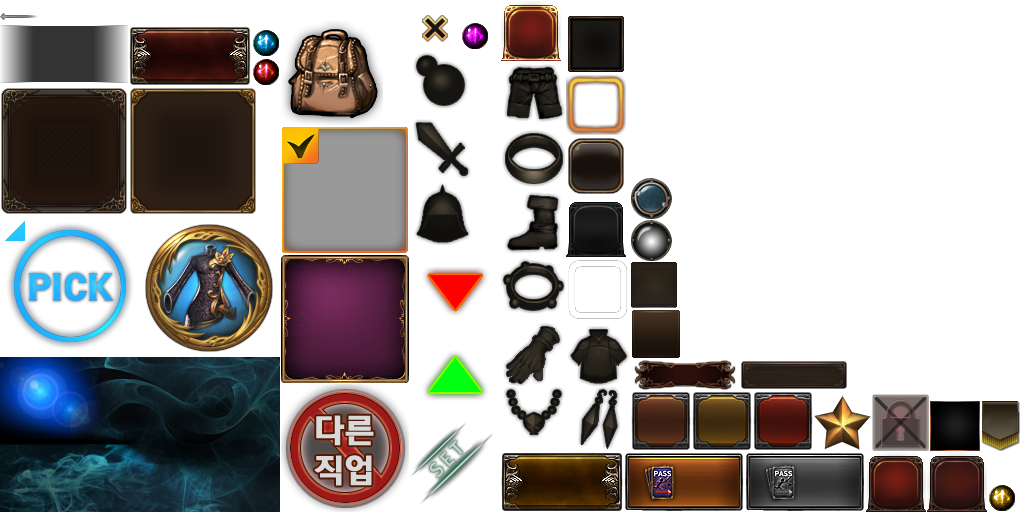 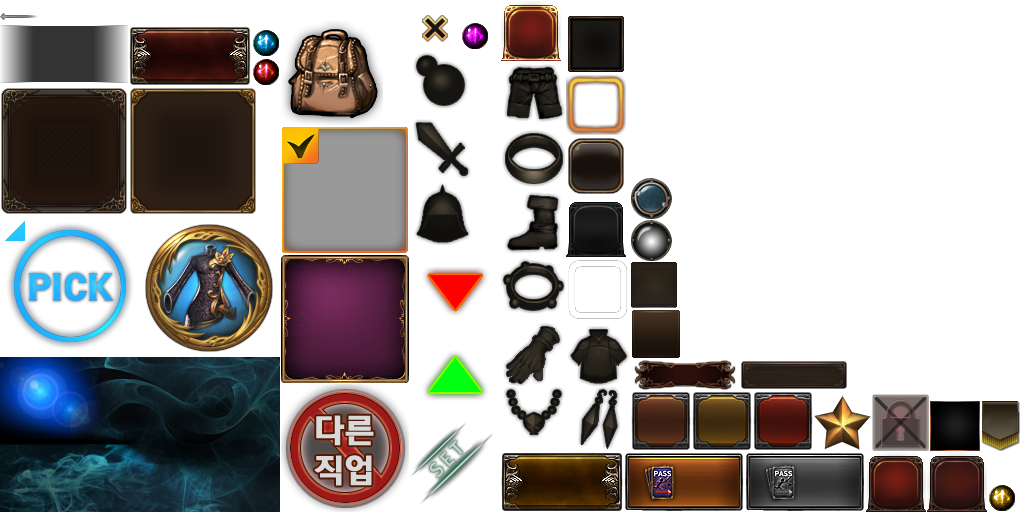 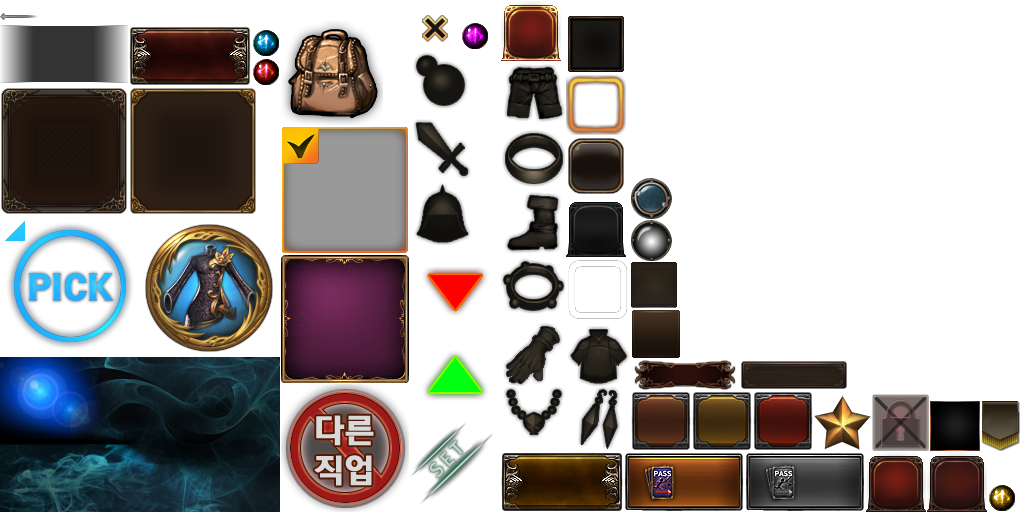 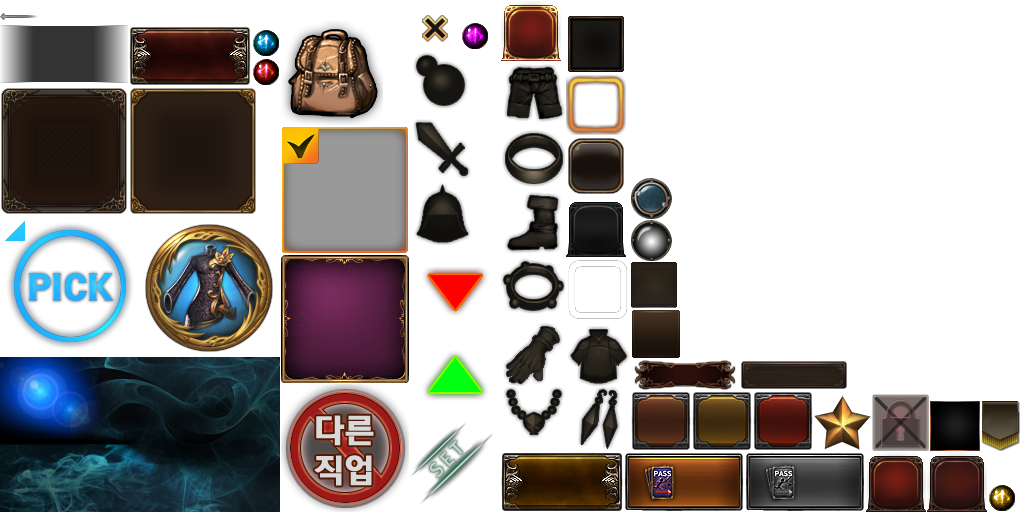 분해
분해
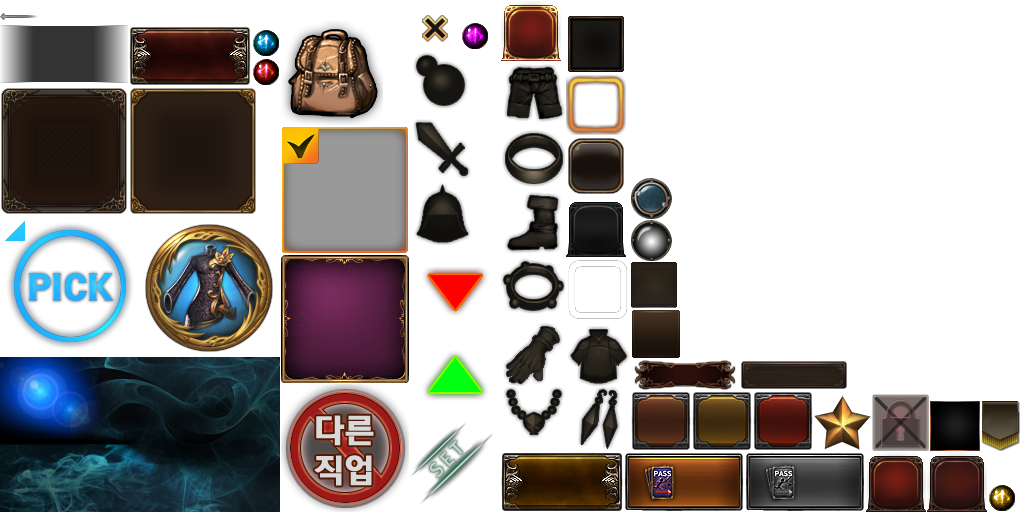 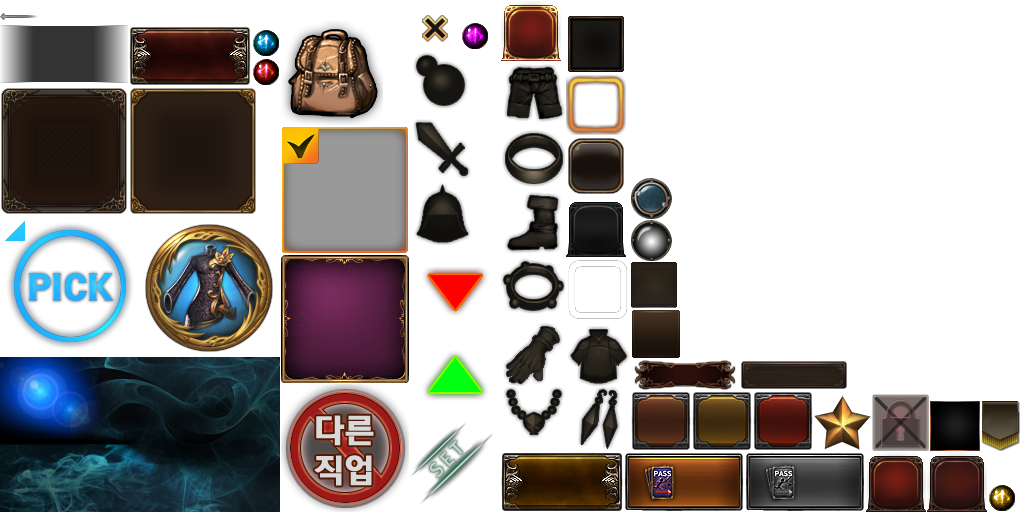 장착
장착
비어 있음
비어 있음
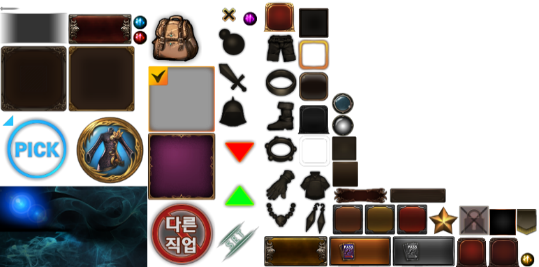 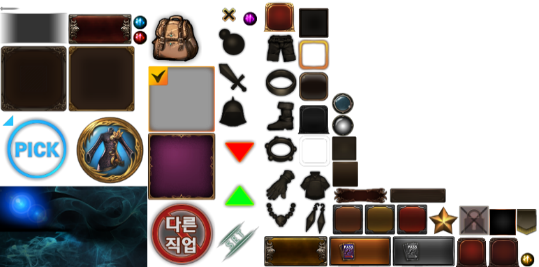 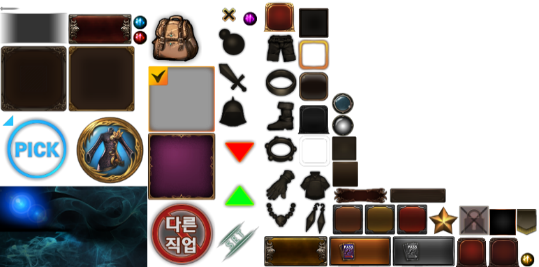 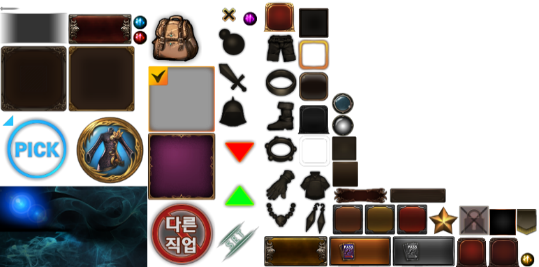 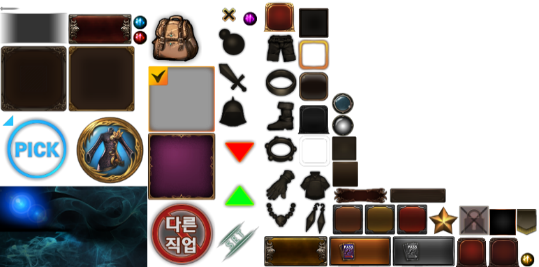 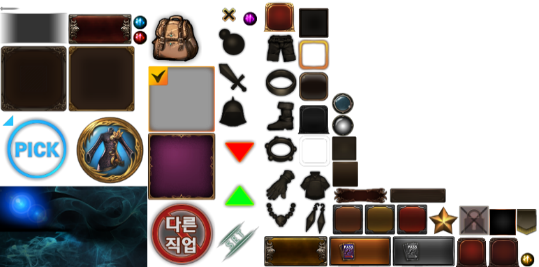 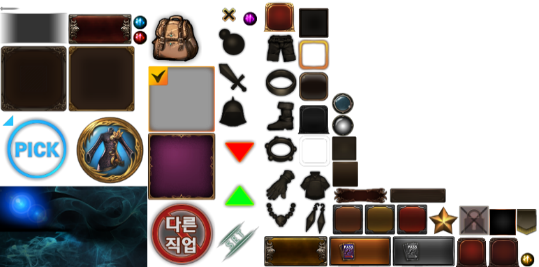 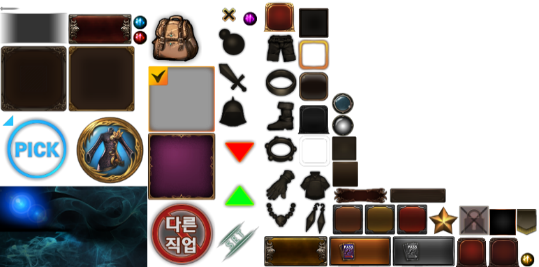 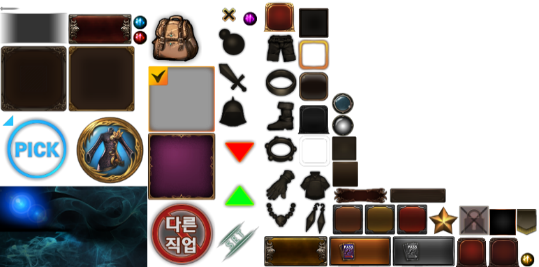 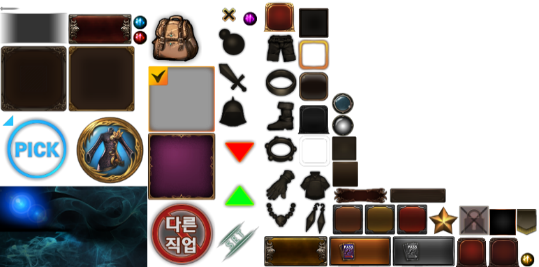 세트 효과
세트 효과
불멸의 버서커 세트
불멸의 버서커 세트
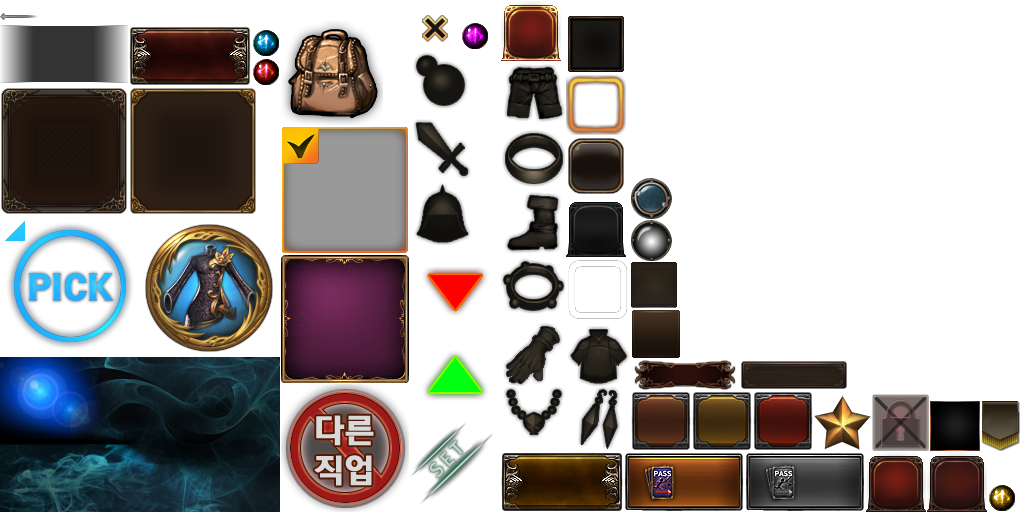 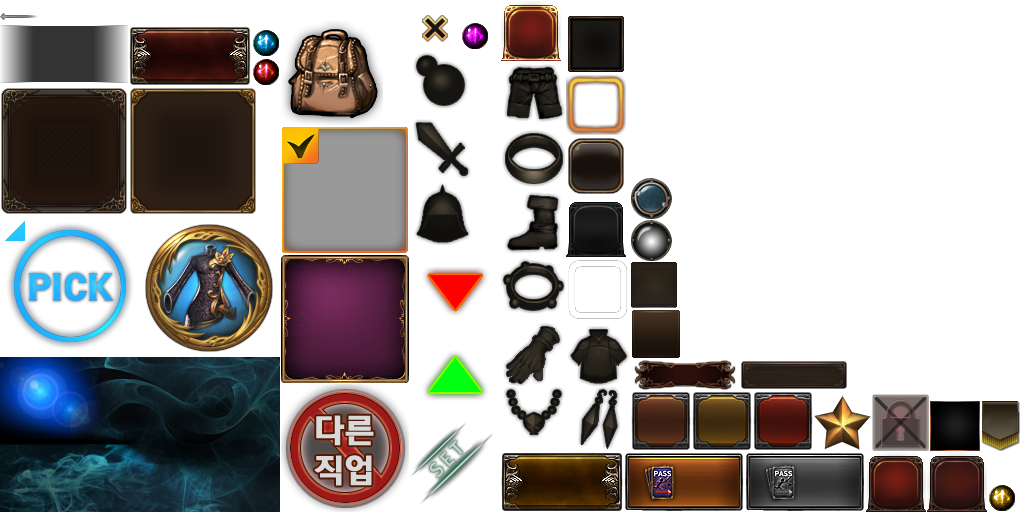 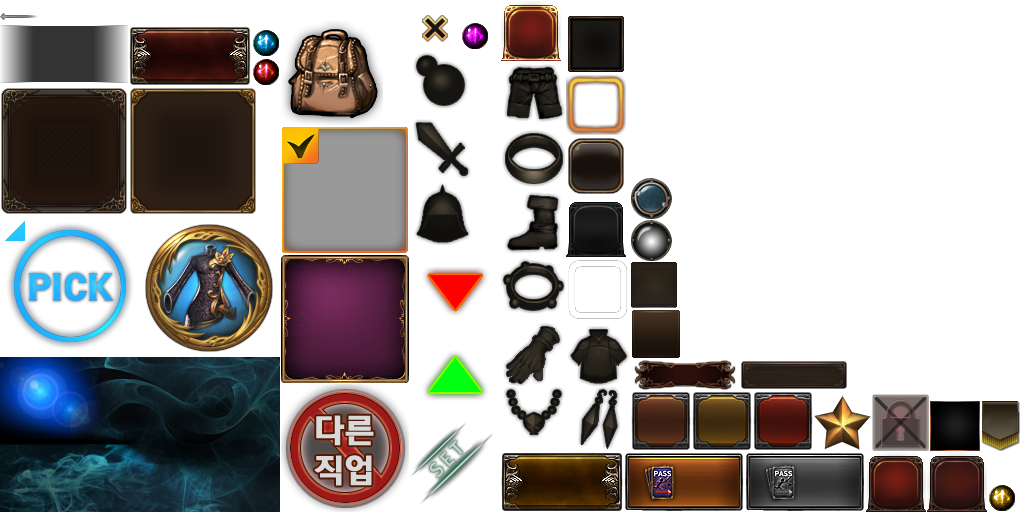 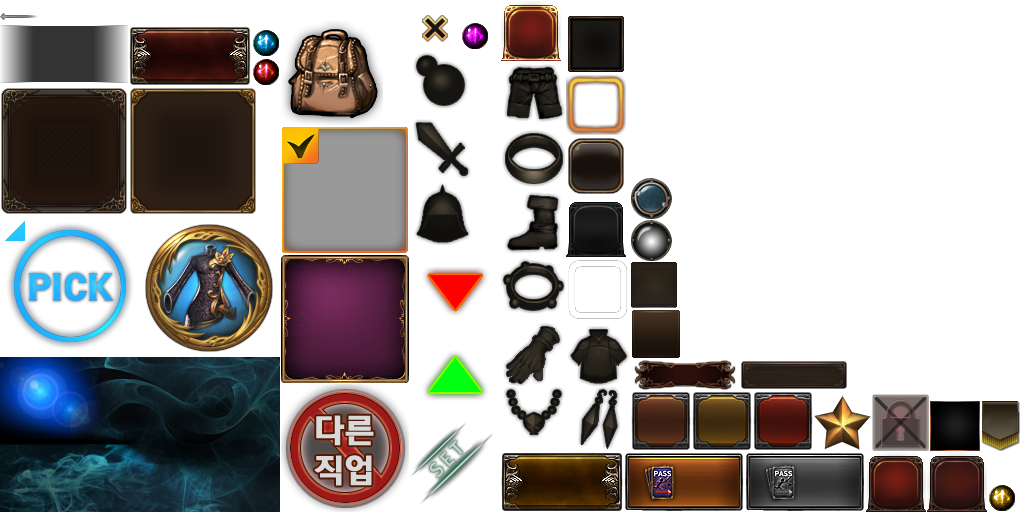 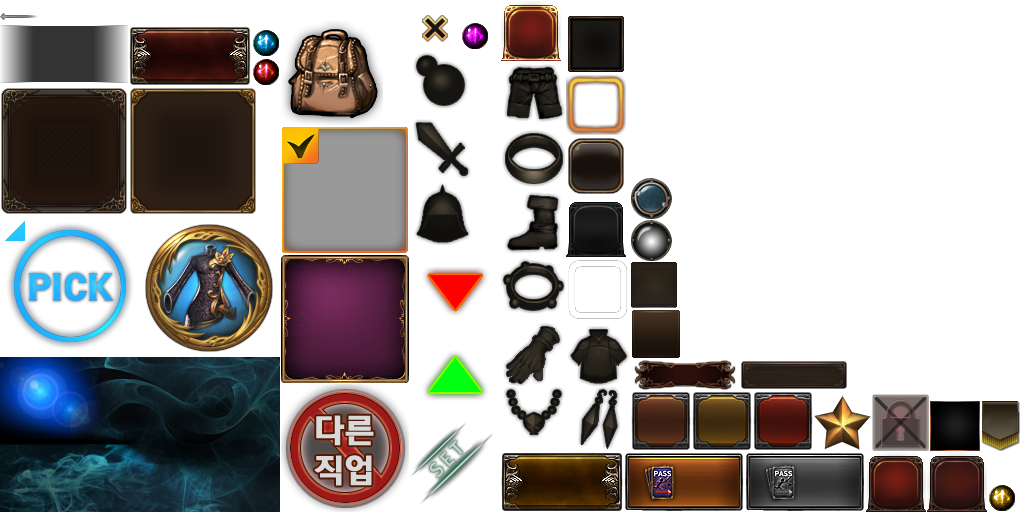 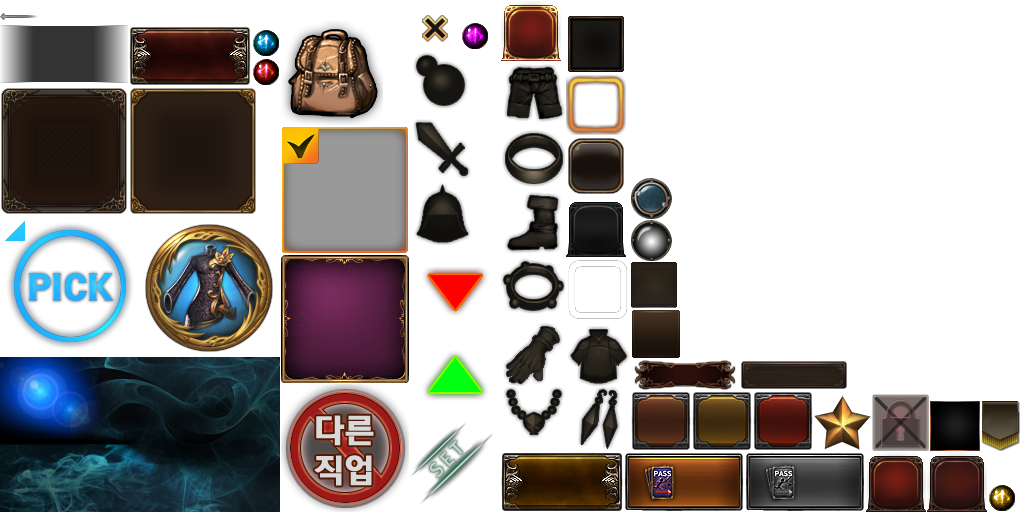 판매
판매
LEVEL  50  (2000)       캐릭터 닉네임
2세트 : 공격력 +200
3세트 : 치명타확률 +3%
5세트 : 회피율 +5%
2세트 : 공격력 +200
3세트 : 치명타확률 +3%
5세트 : 회피율 +5%
상세 정보
버서커 불멸 세트
2세트 : 공격력 +200
3세트 : 치명타확률 +3%
5세트 : 회피율 +5%
버서커 불멸 세트
2세트 : 공격력 +200
3세트 : 치명타확률 +3%
5세트 : 회피율 +5%
66%
+
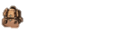 8 / 200
전투력
공격력
1,234,567
1,234,567
생명력
방어력
1,234,567
1,234,567
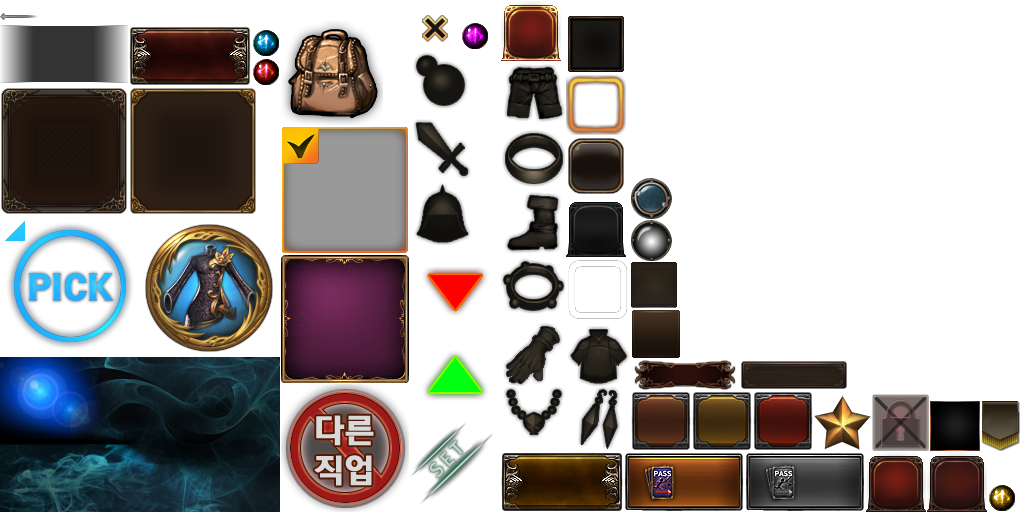 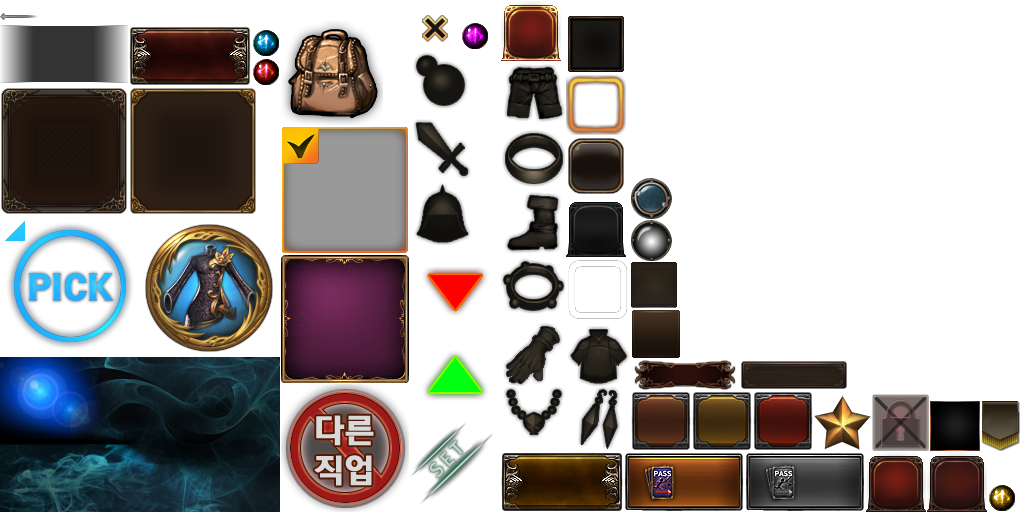 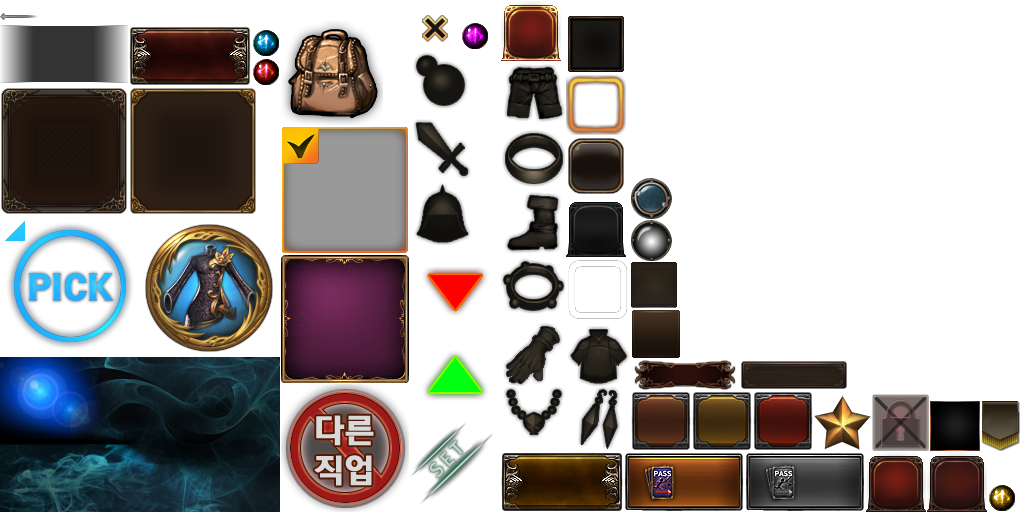 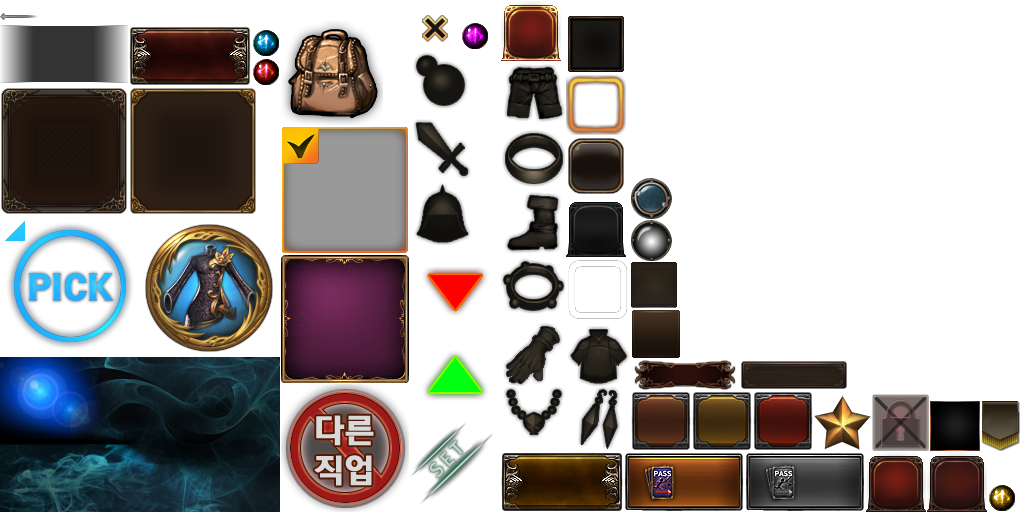 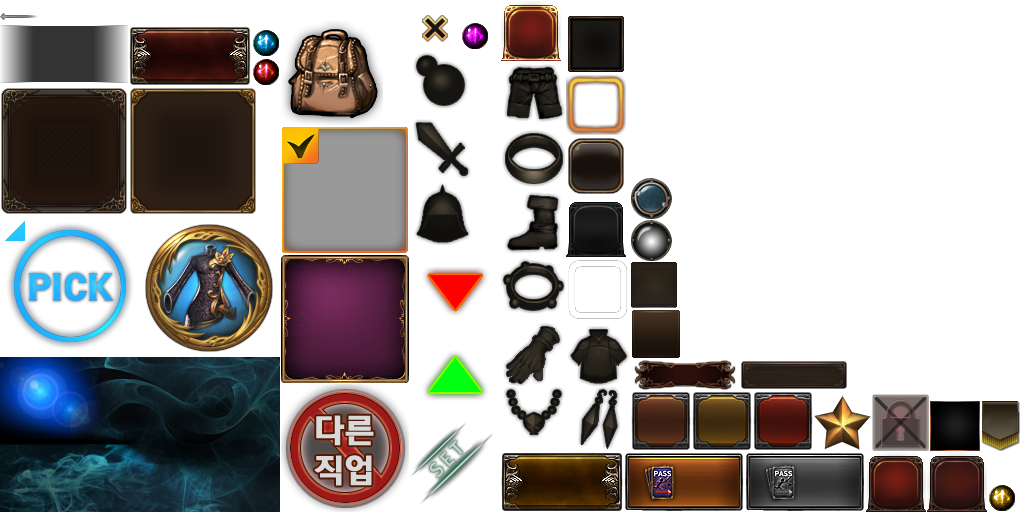 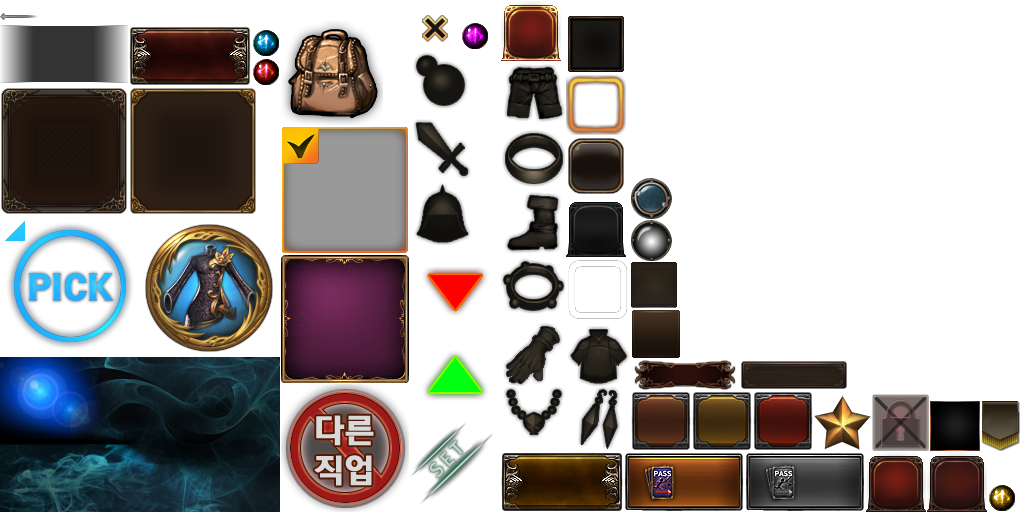 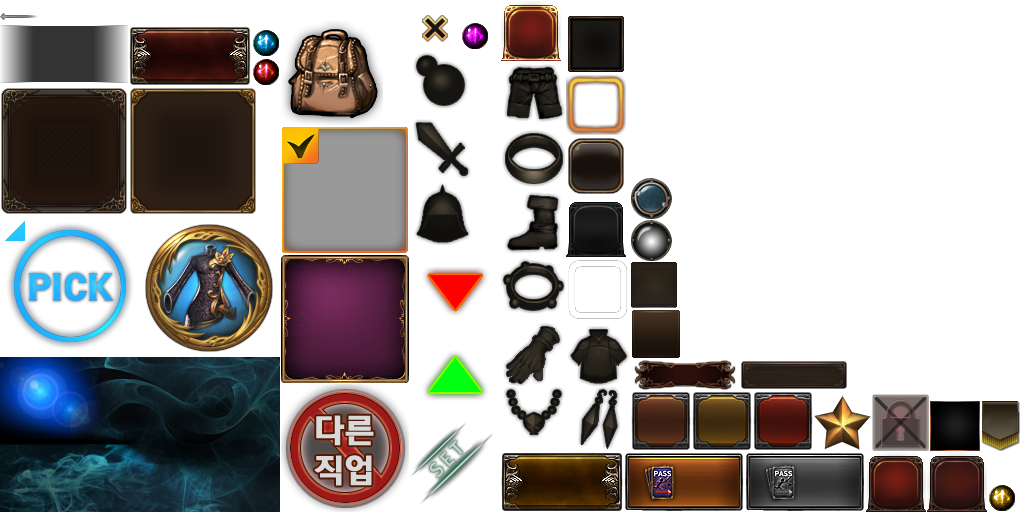 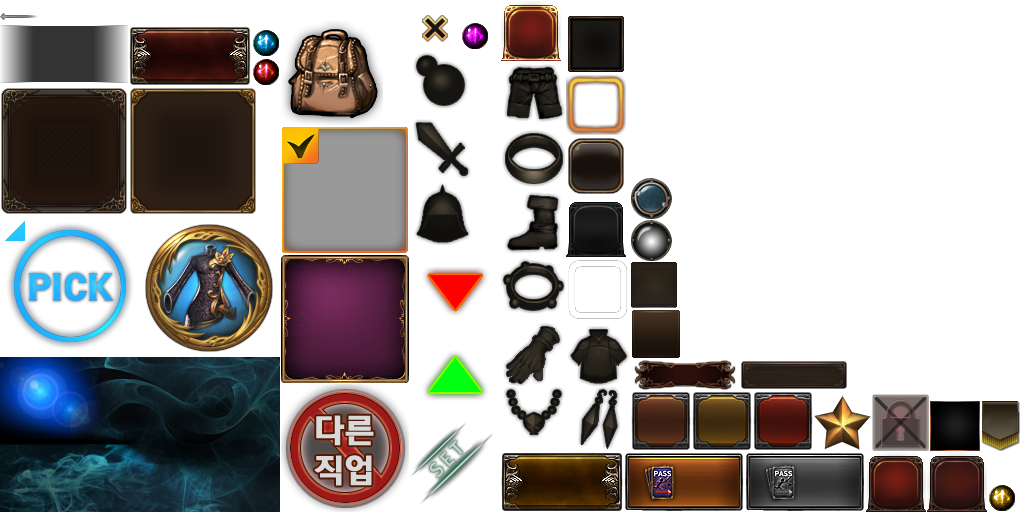 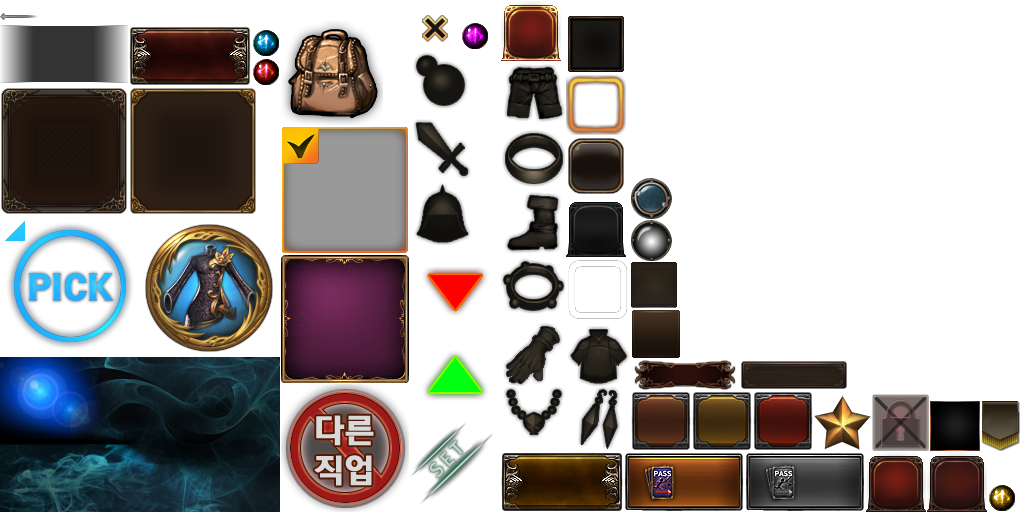 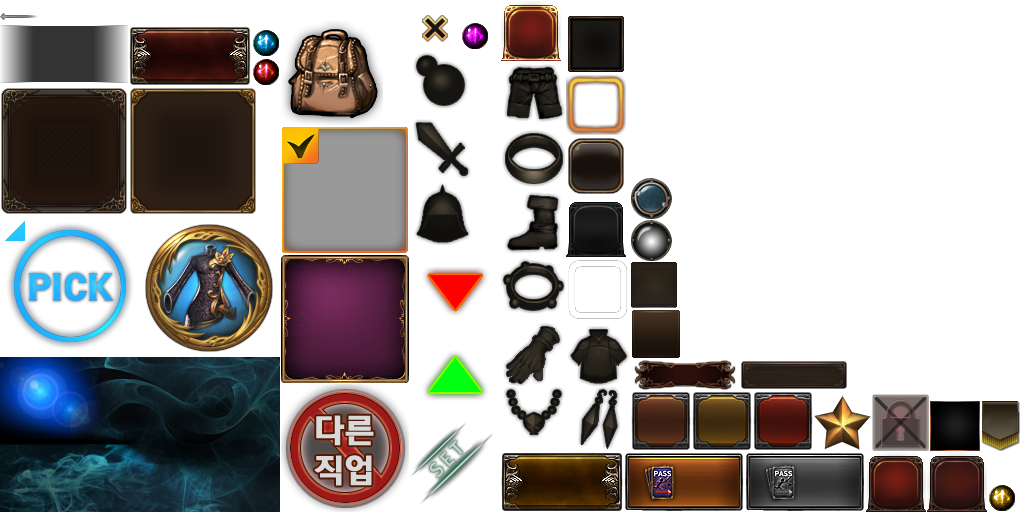 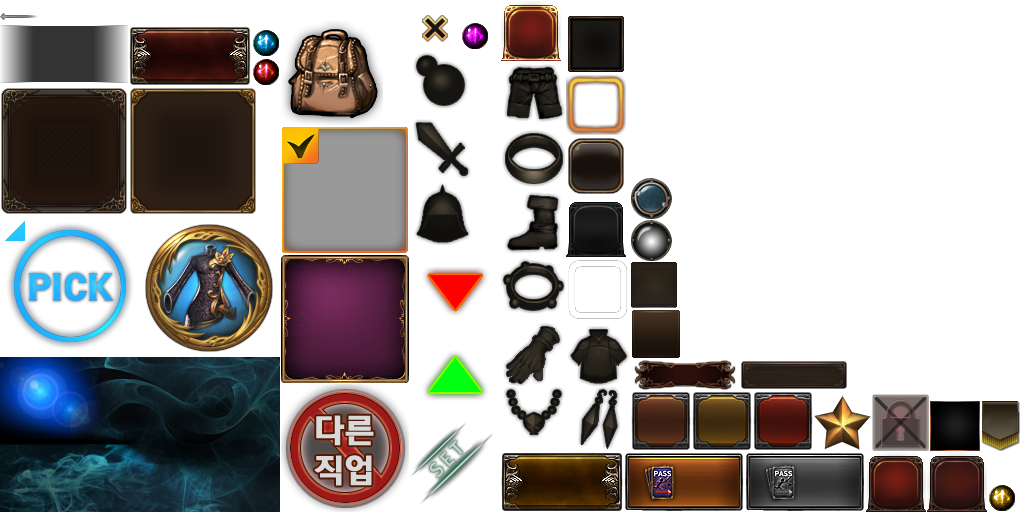 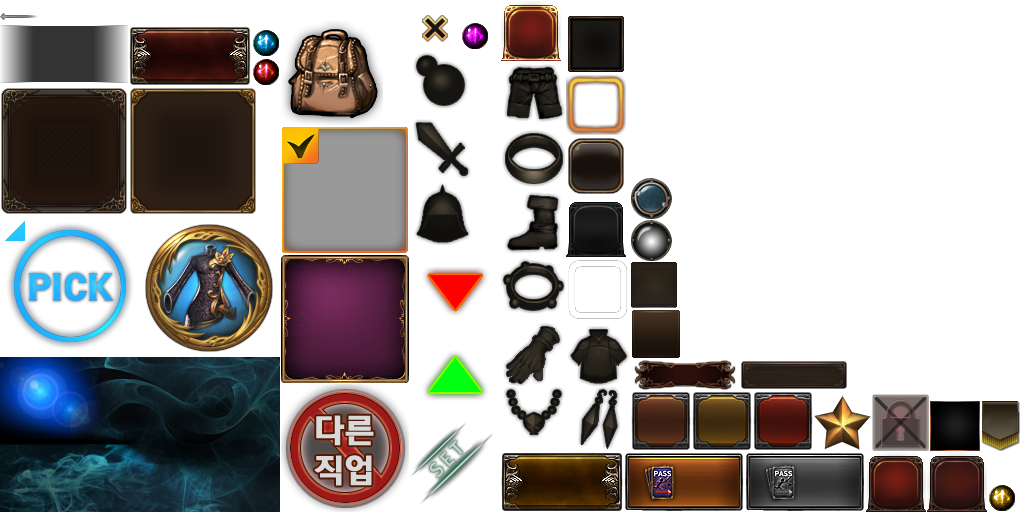 강화
강화
해제
장착
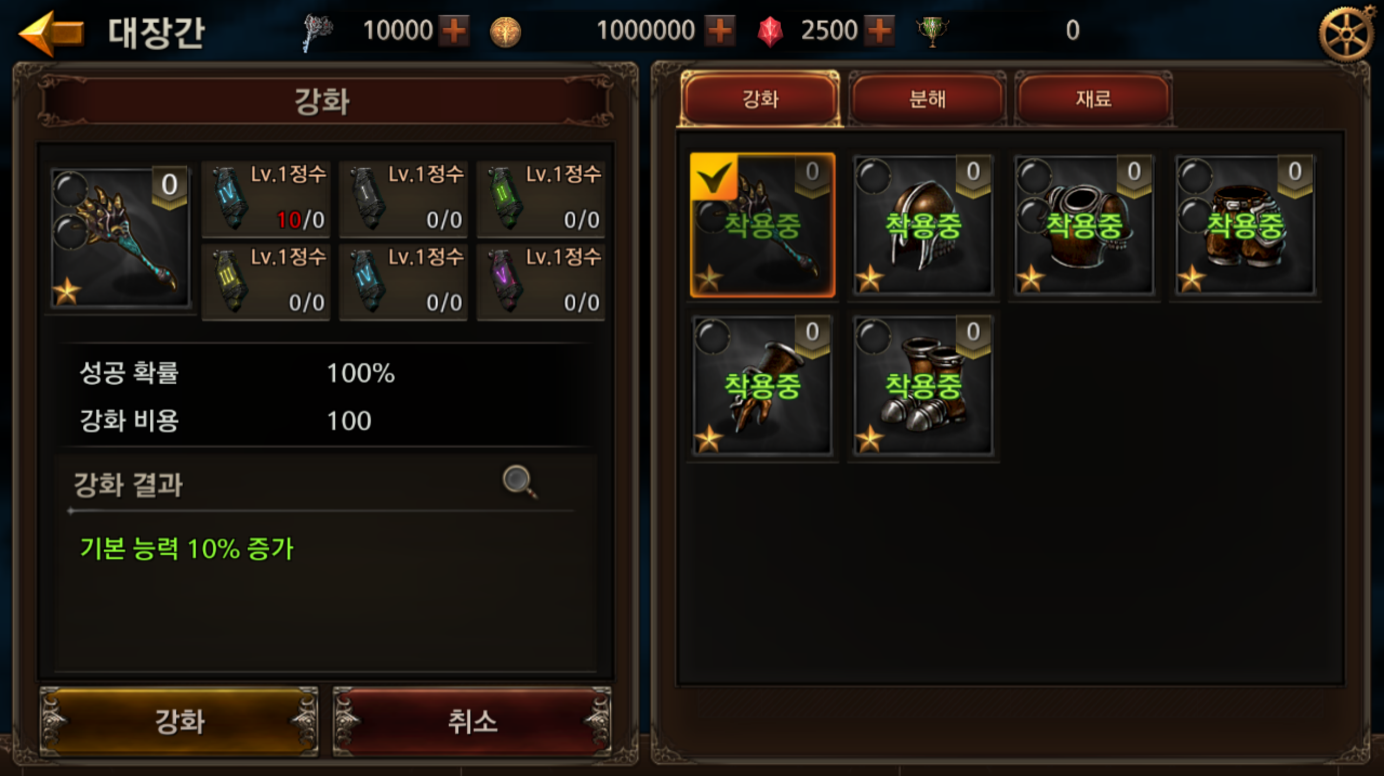 일괄 분해
일괄 판매
아이템 UI_아이템 상세 정보_장착한 아이템 선택 시 Or 해당 부위에 장착된 아이템이 없을 시
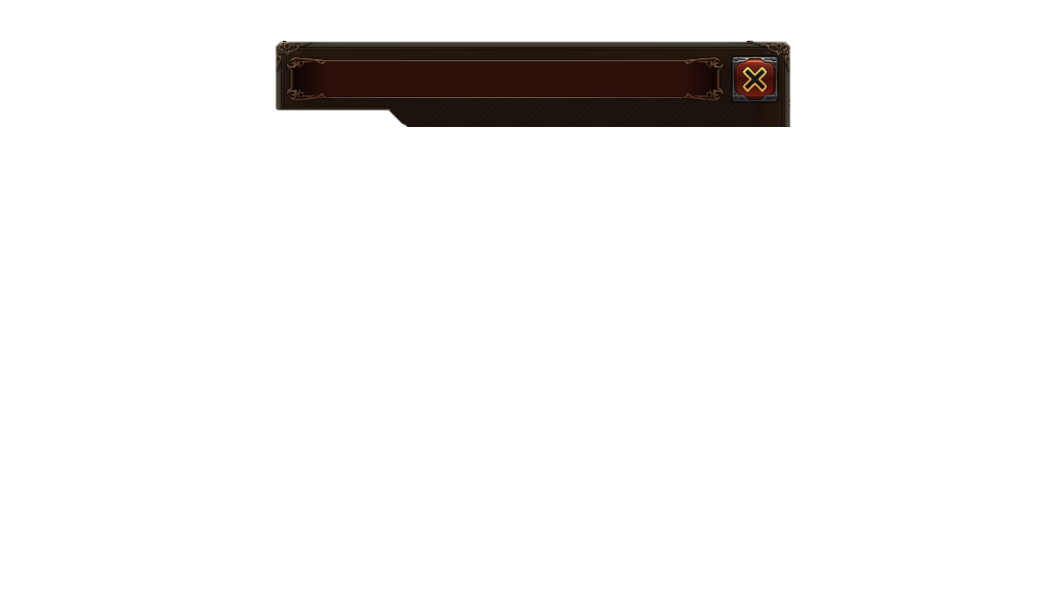 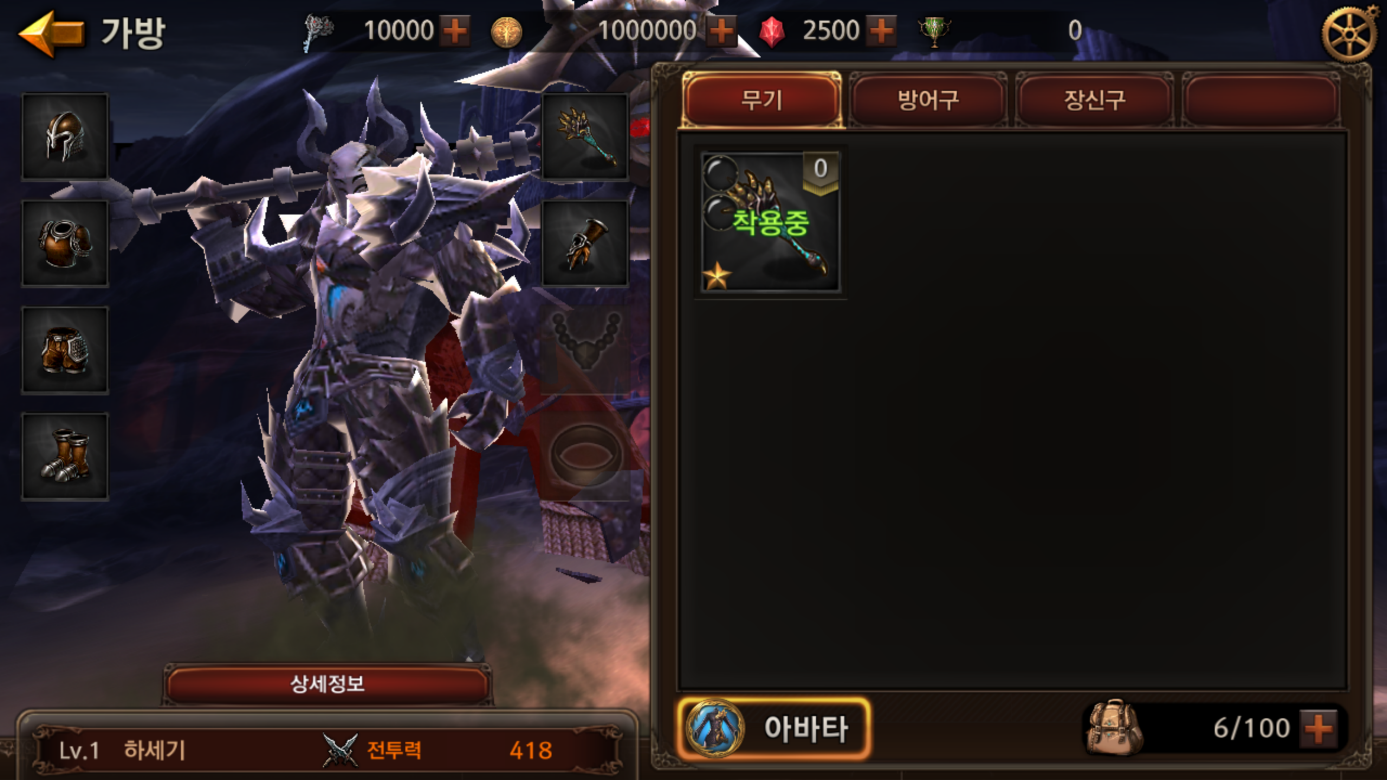 아그문트의 용암 대검
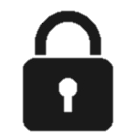 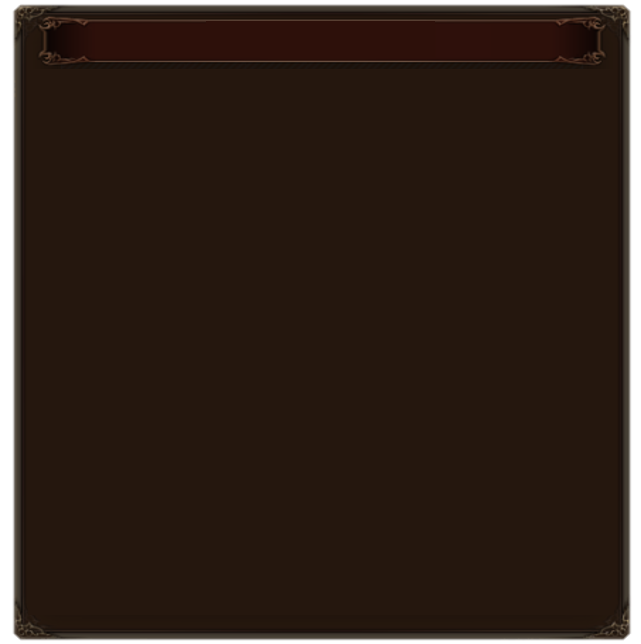 강화 단계
LEVEL                15  /  20
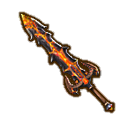 기타
세트
세트
공격력
치명타 세기
123,457,000
+100%
기본 옵션
+20
+20
+10
+20
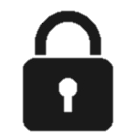 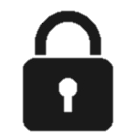 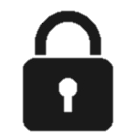 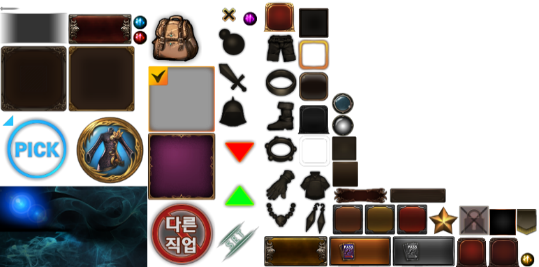 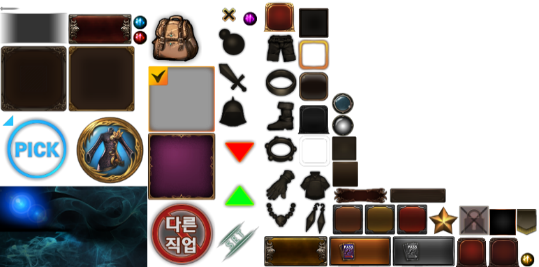 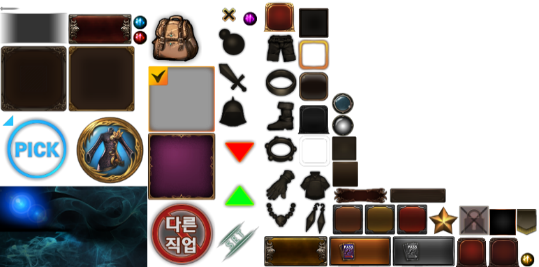 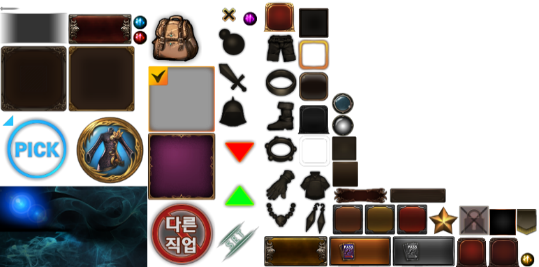 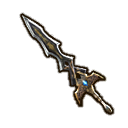 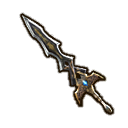 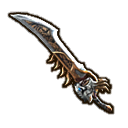 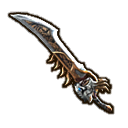 공격력
치명타 확률
치명타 세기
123,456,789
+15%
+10%
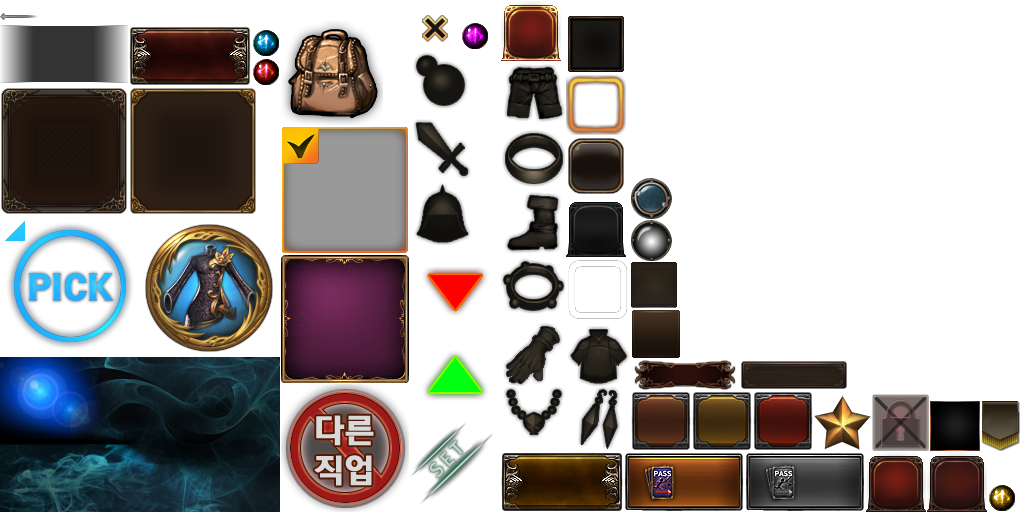 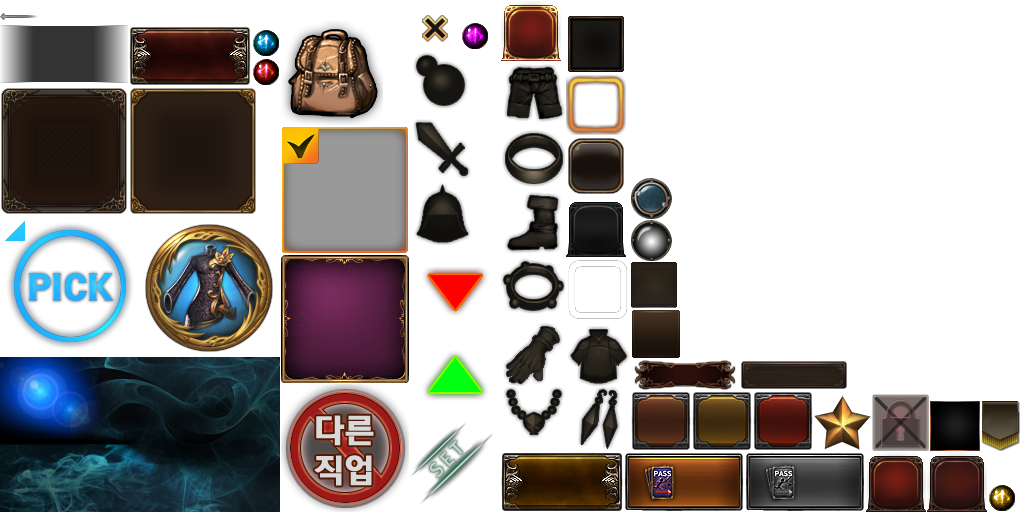 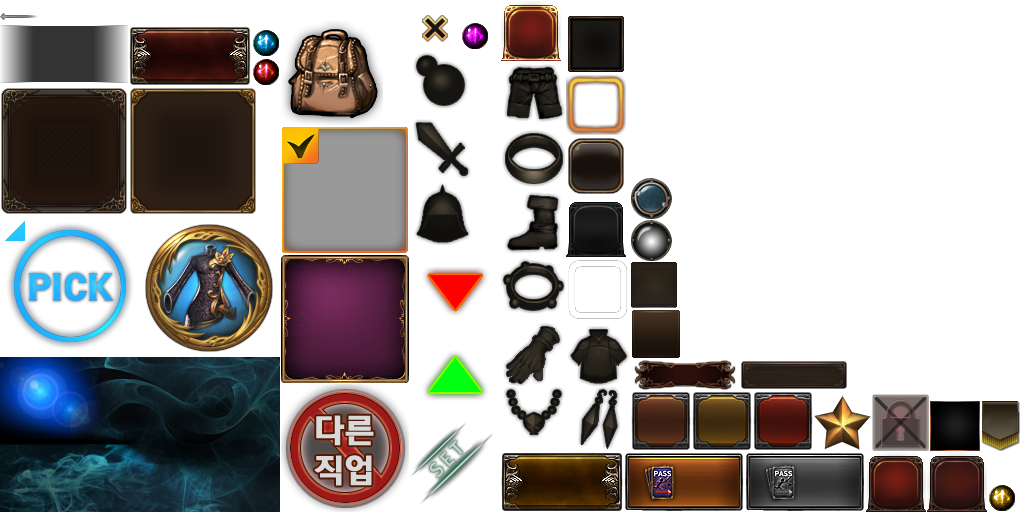 랜덤 옵션
(▼ 211)
합성
12,345▲
12,345▲
세트
세트
세트
(▼ 25%)
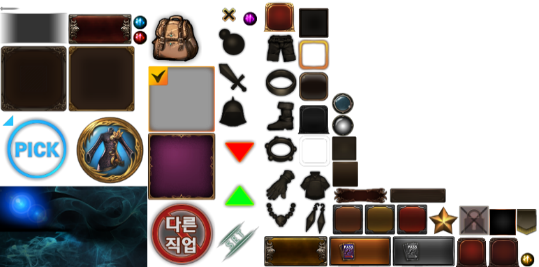 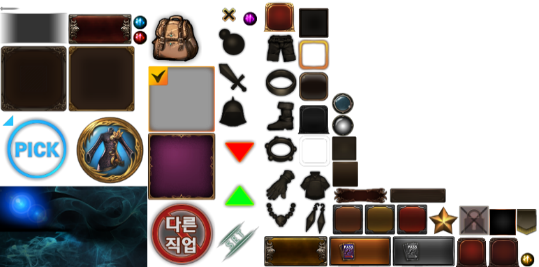 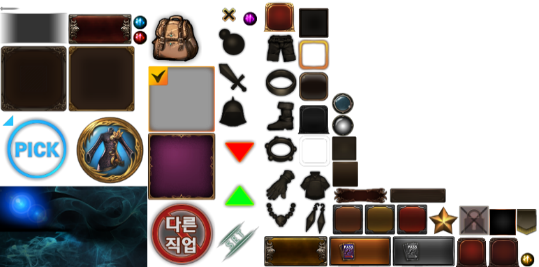 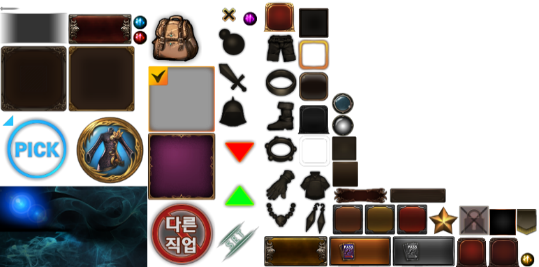 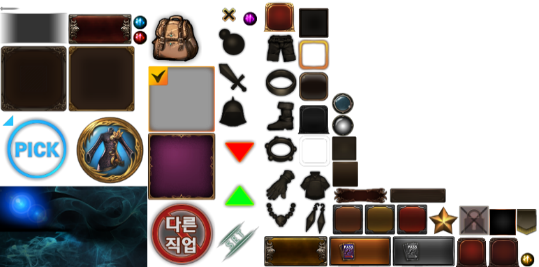 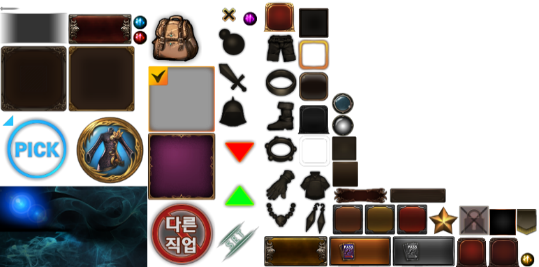 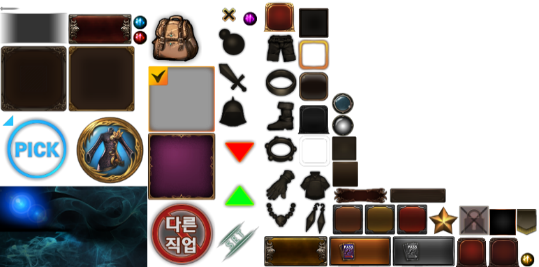 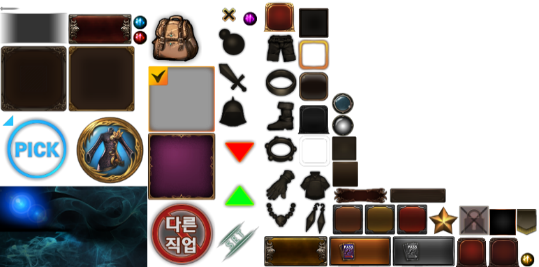 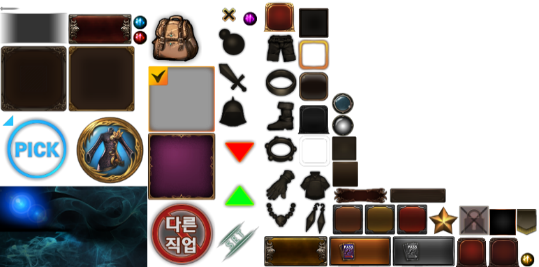 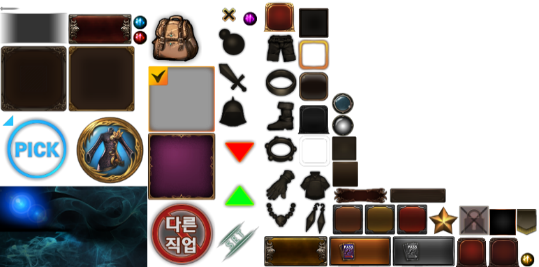 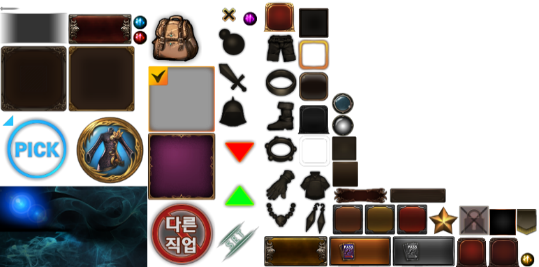 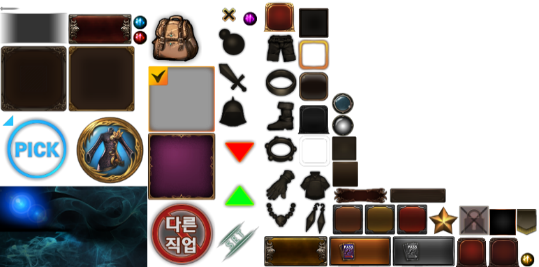 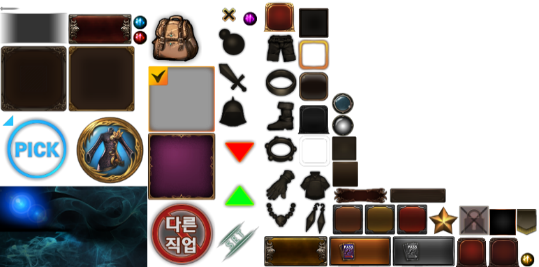 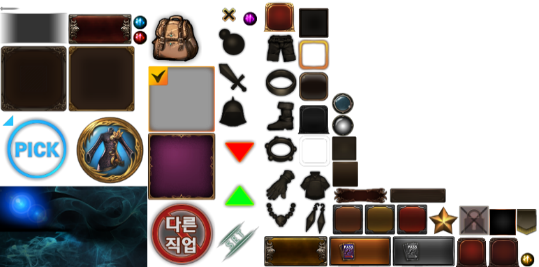 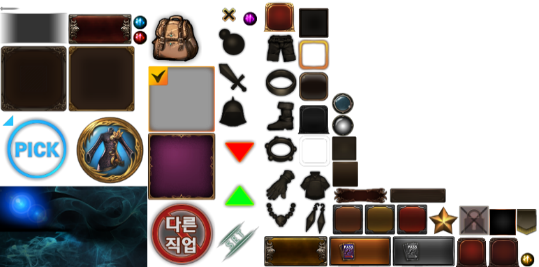 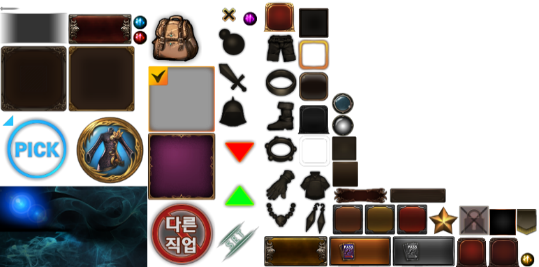 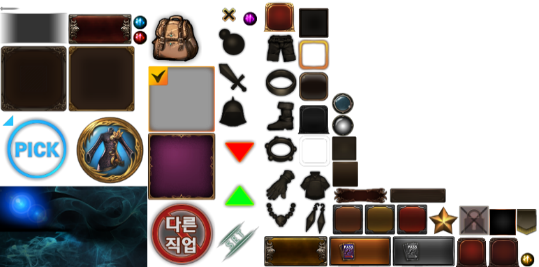 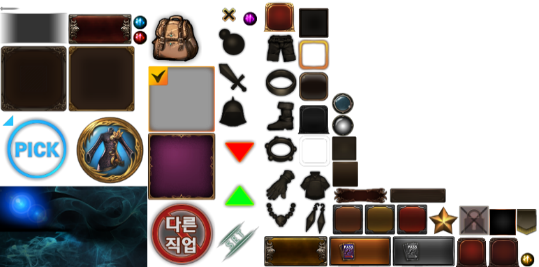 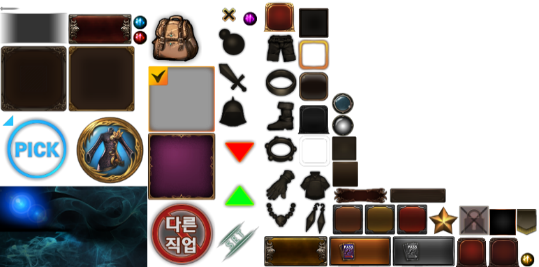 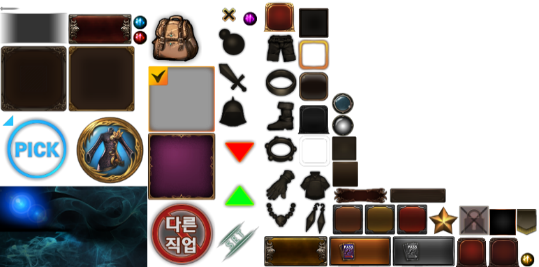 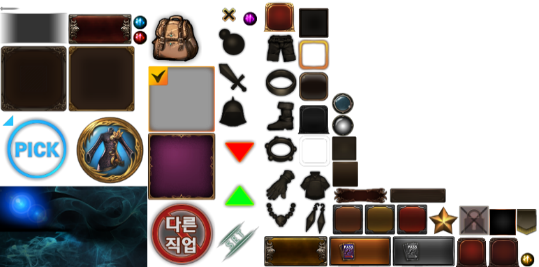 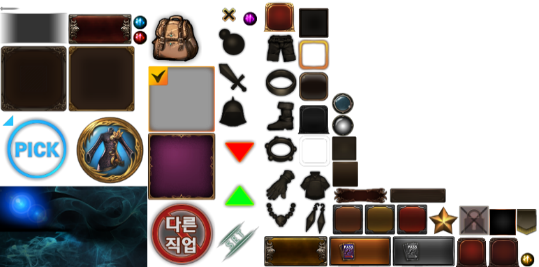 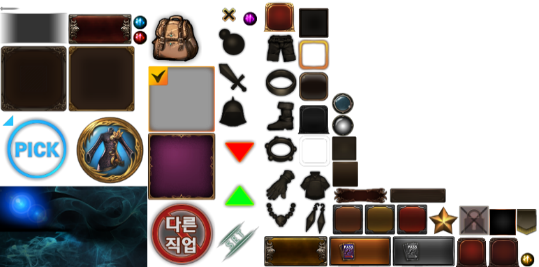 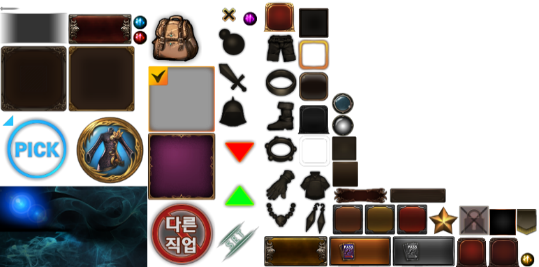 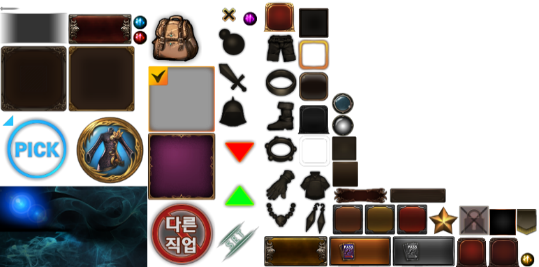 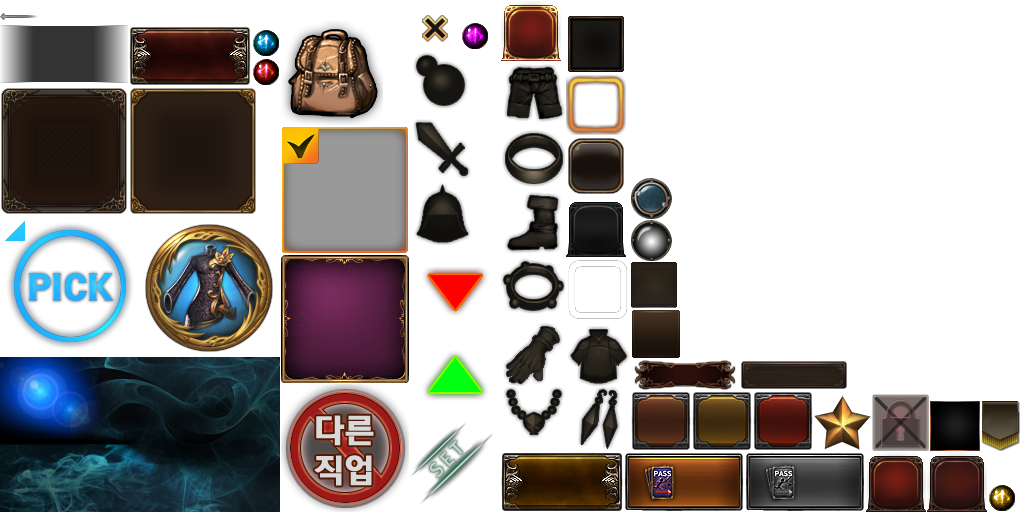 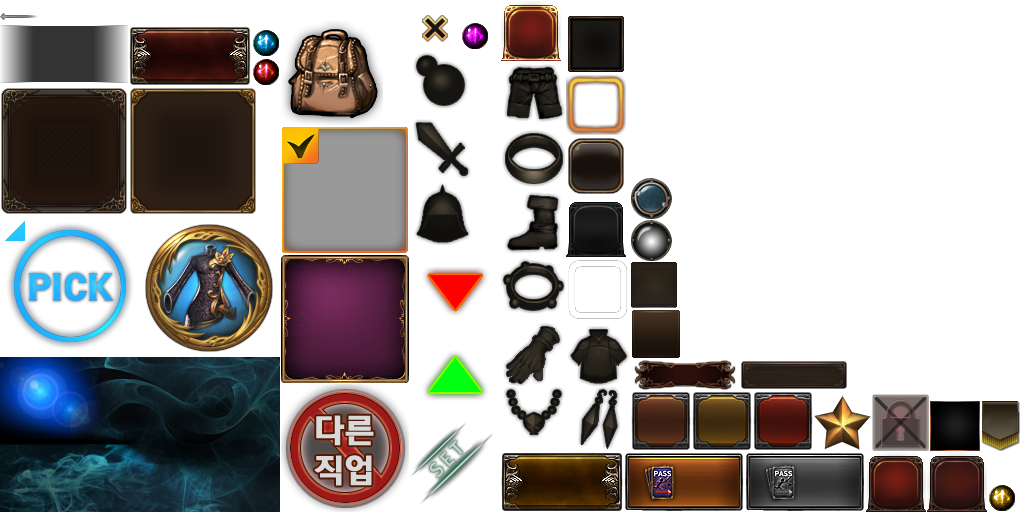 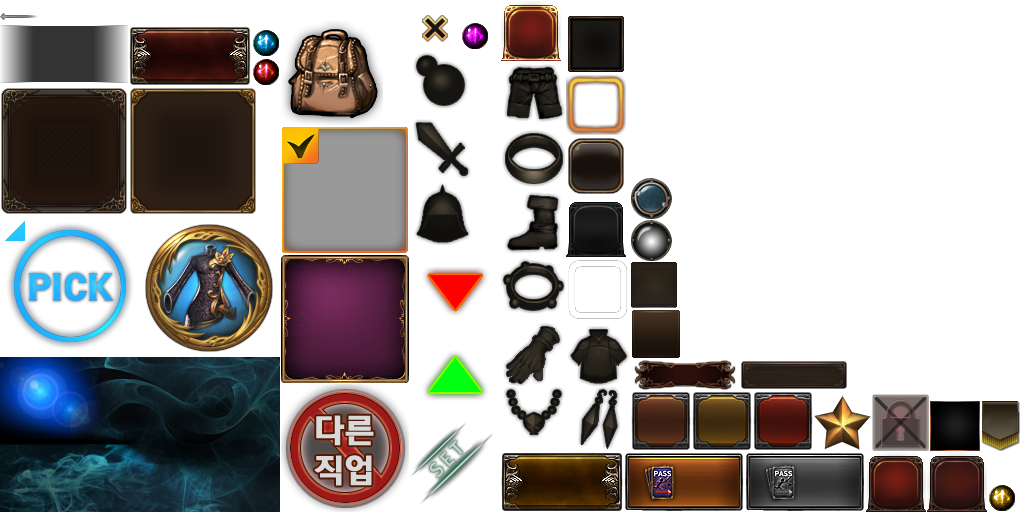 승급
+10
+0
+0
+0
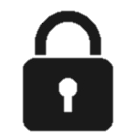 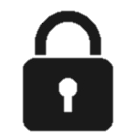 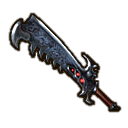 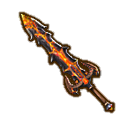 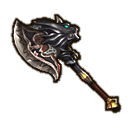 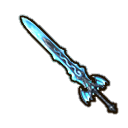 룬 옵션
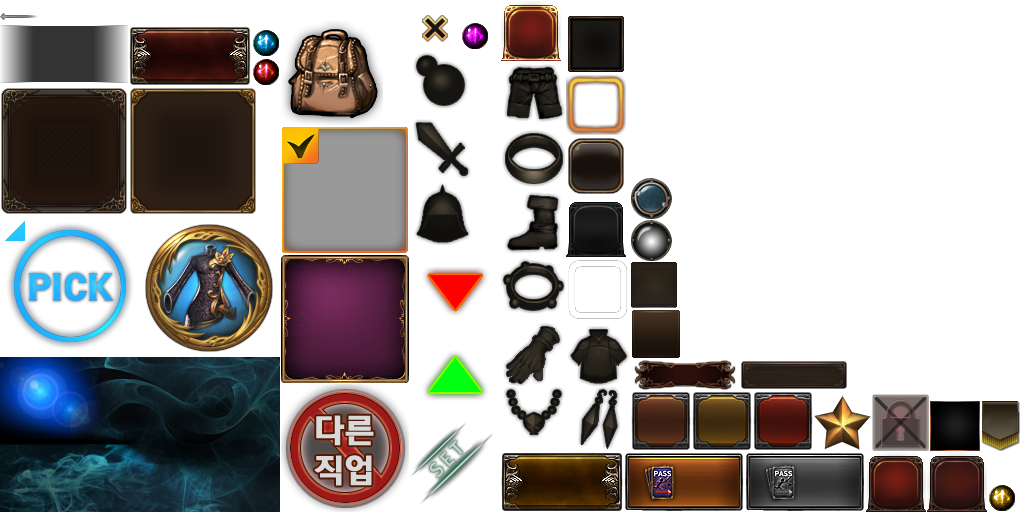 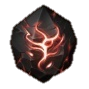 변경
공격력 + 25,000
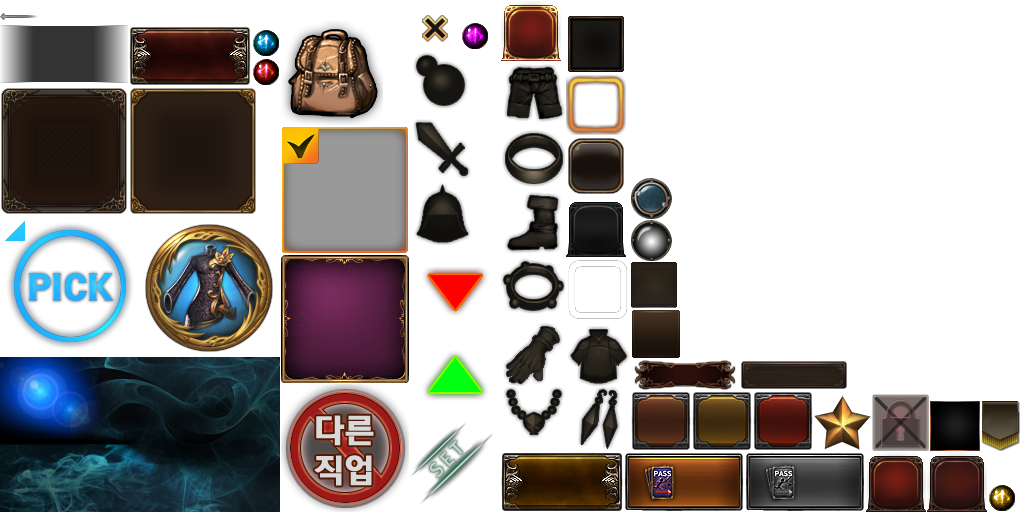 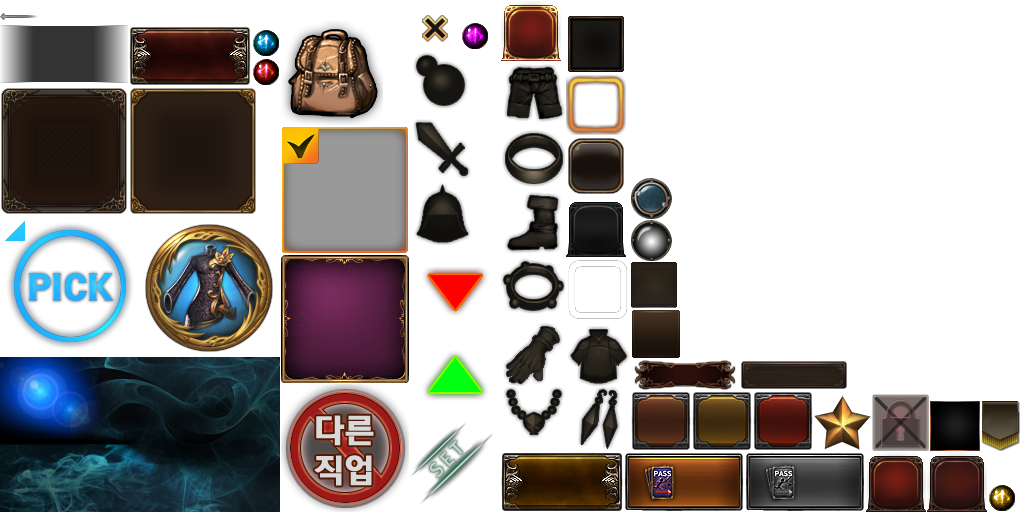 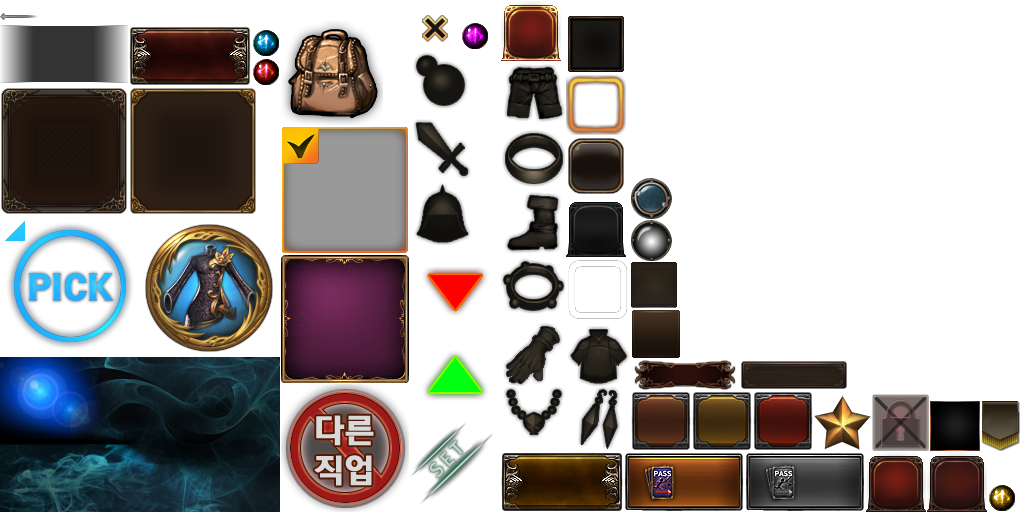 분해
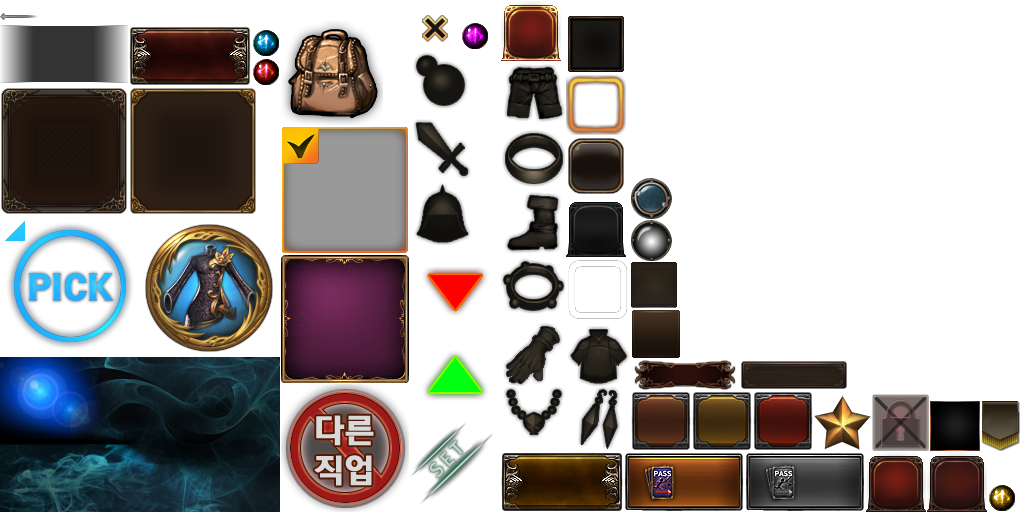 장착
비어 있음
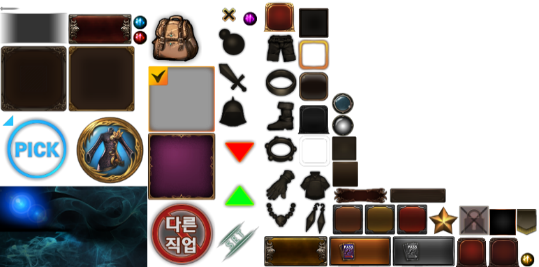 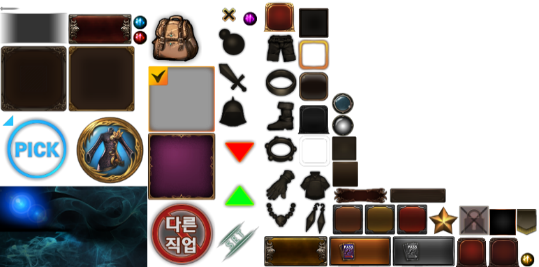 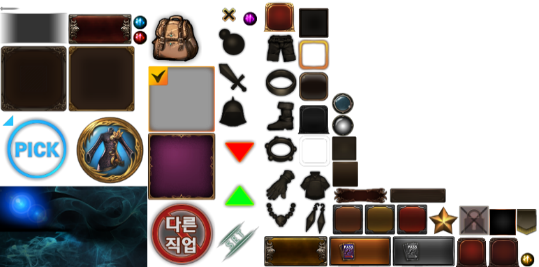 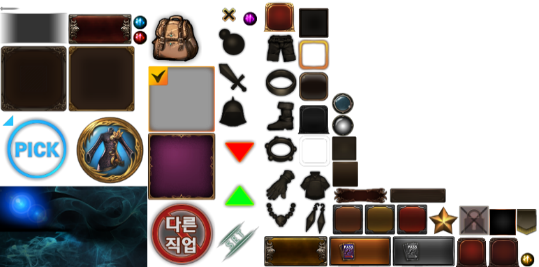 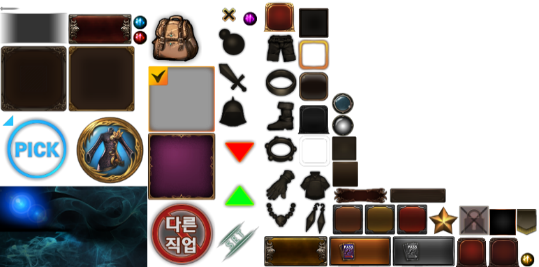 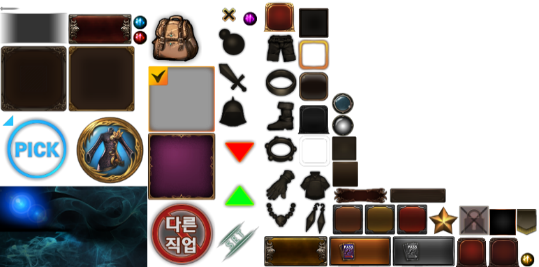 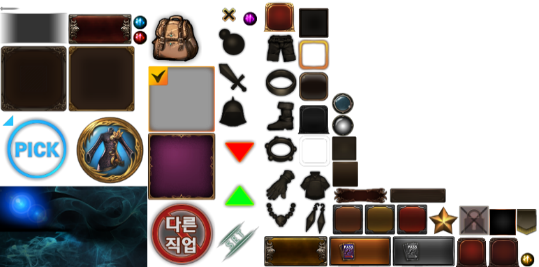 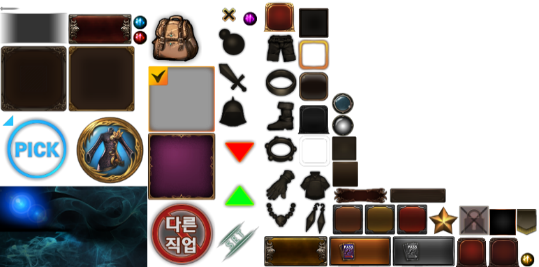 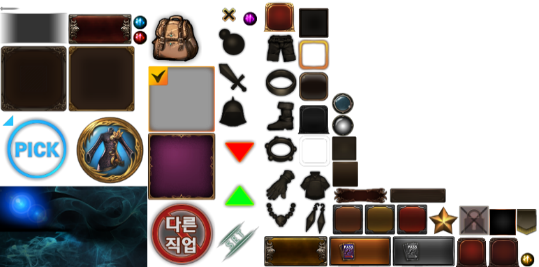 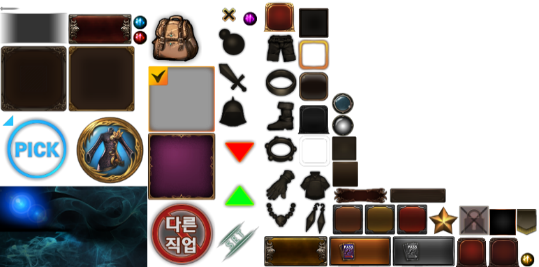 세트 효과
불멸의 버서커 세트
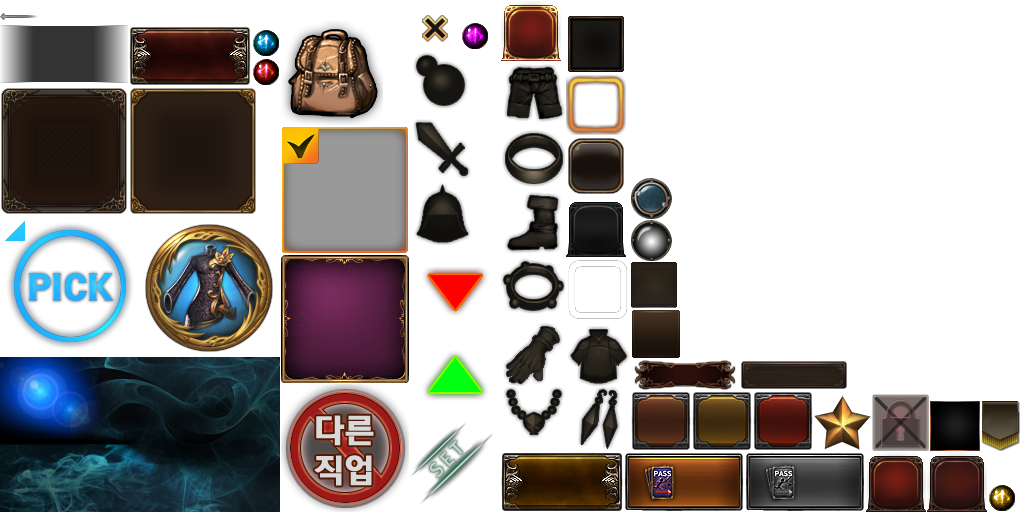 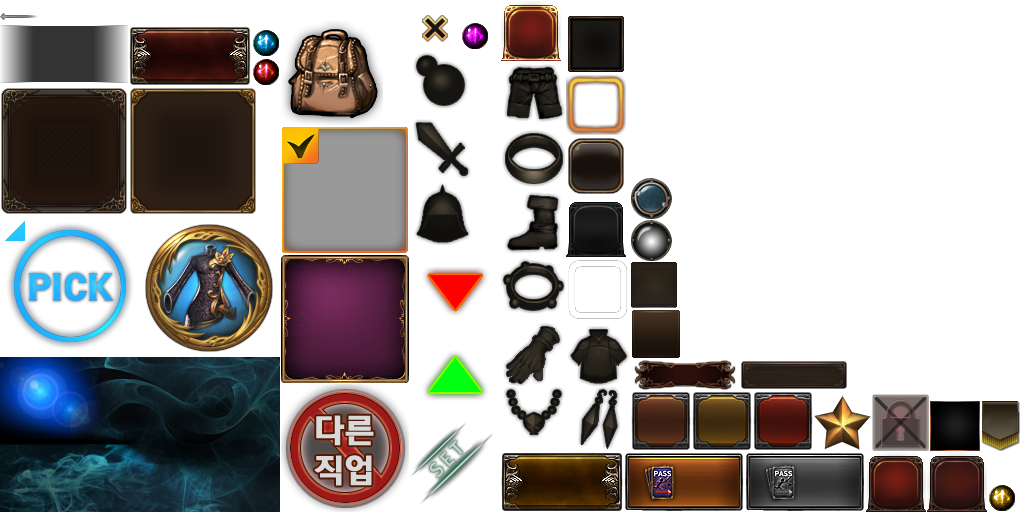 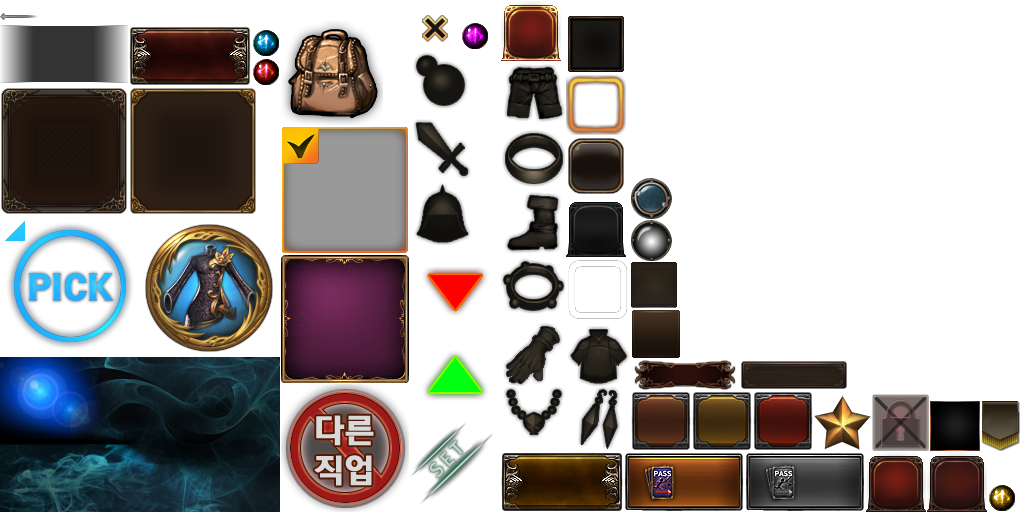 판매
LEVEL  50  (2000)       캐릭터 닉네임
2세트 : 공격력 +200
3세트 : 치명타확률 +3%
5세트 : 회피율 +5%
상세 정보
버서커 불멸 세트
2세트 : 공격력 +200
3세트 : 치명타확률 +3%
5세트 : 회피율 +5%
버서커 불멸 세트
2세트 : 공격력 +200
3세트 : 치명타확률 +3%
5세트 : 회피율 +5%
66%
+
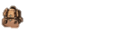 8 / 200
전투력
공격력
1,234,567
1,234,567
생명력
방어력
1,234,567
1,234,567
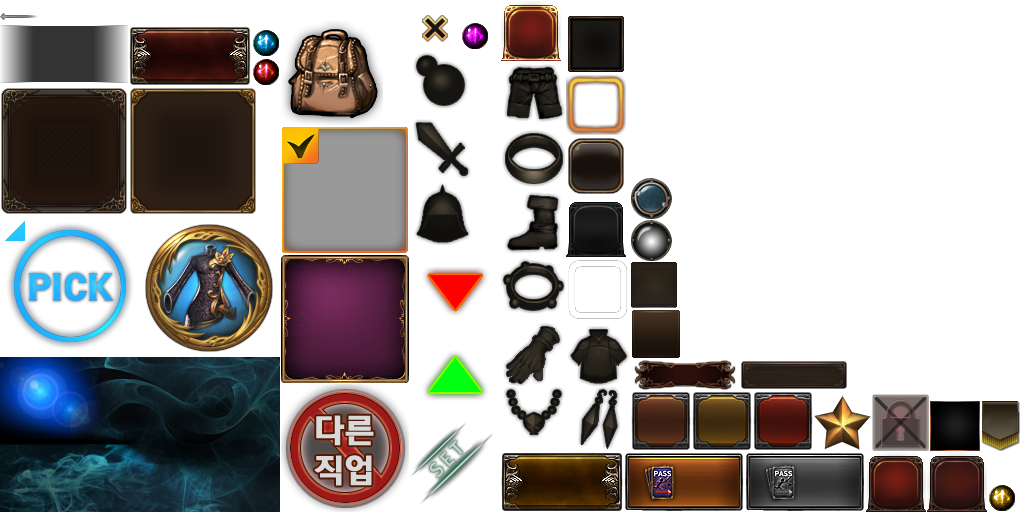 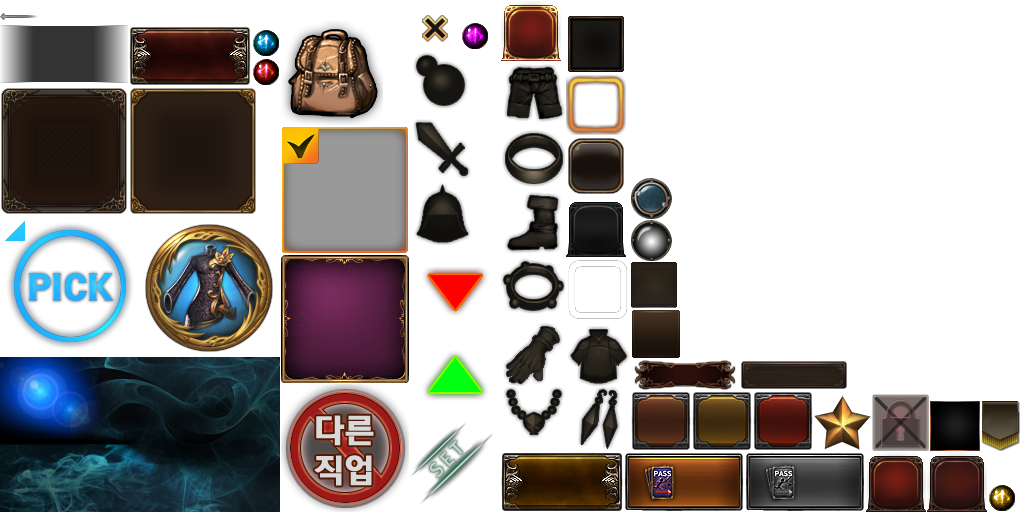 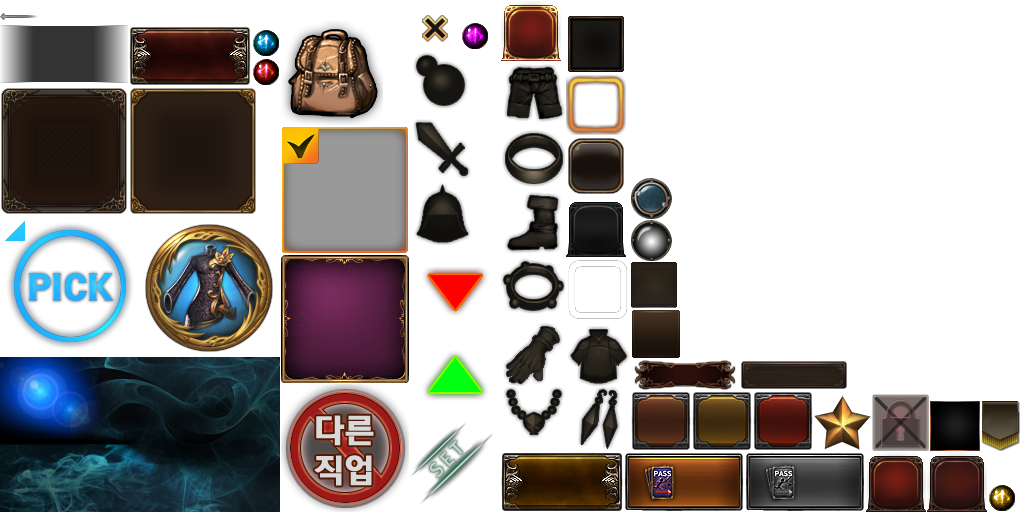 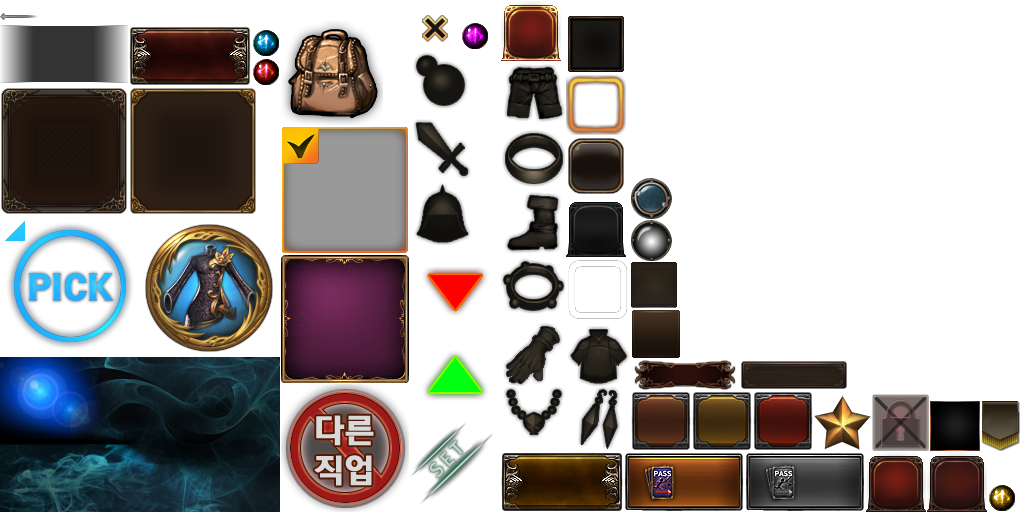 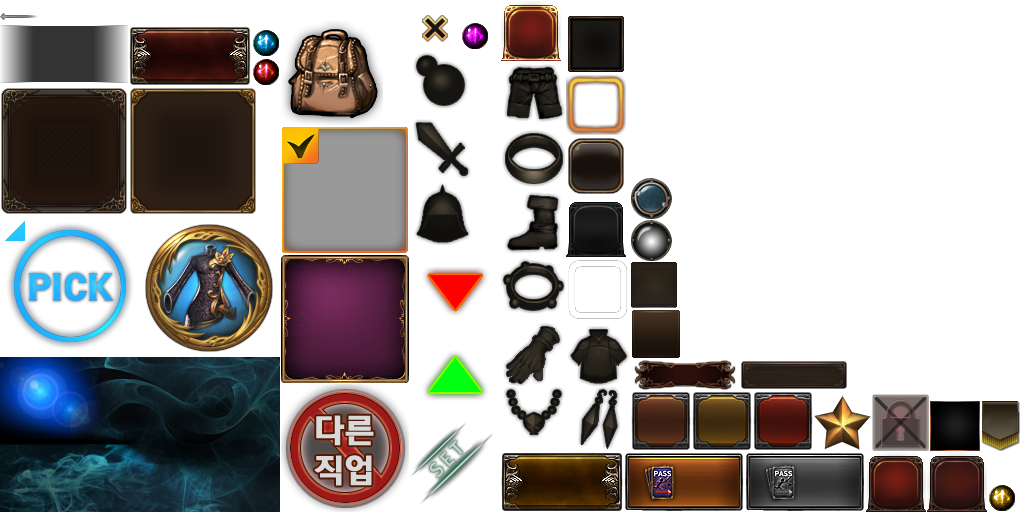 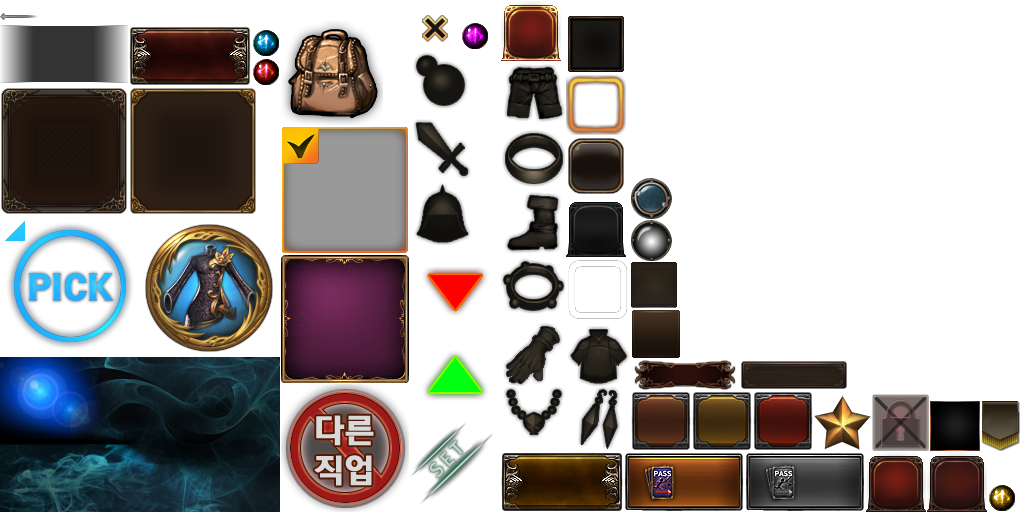 강화
해제
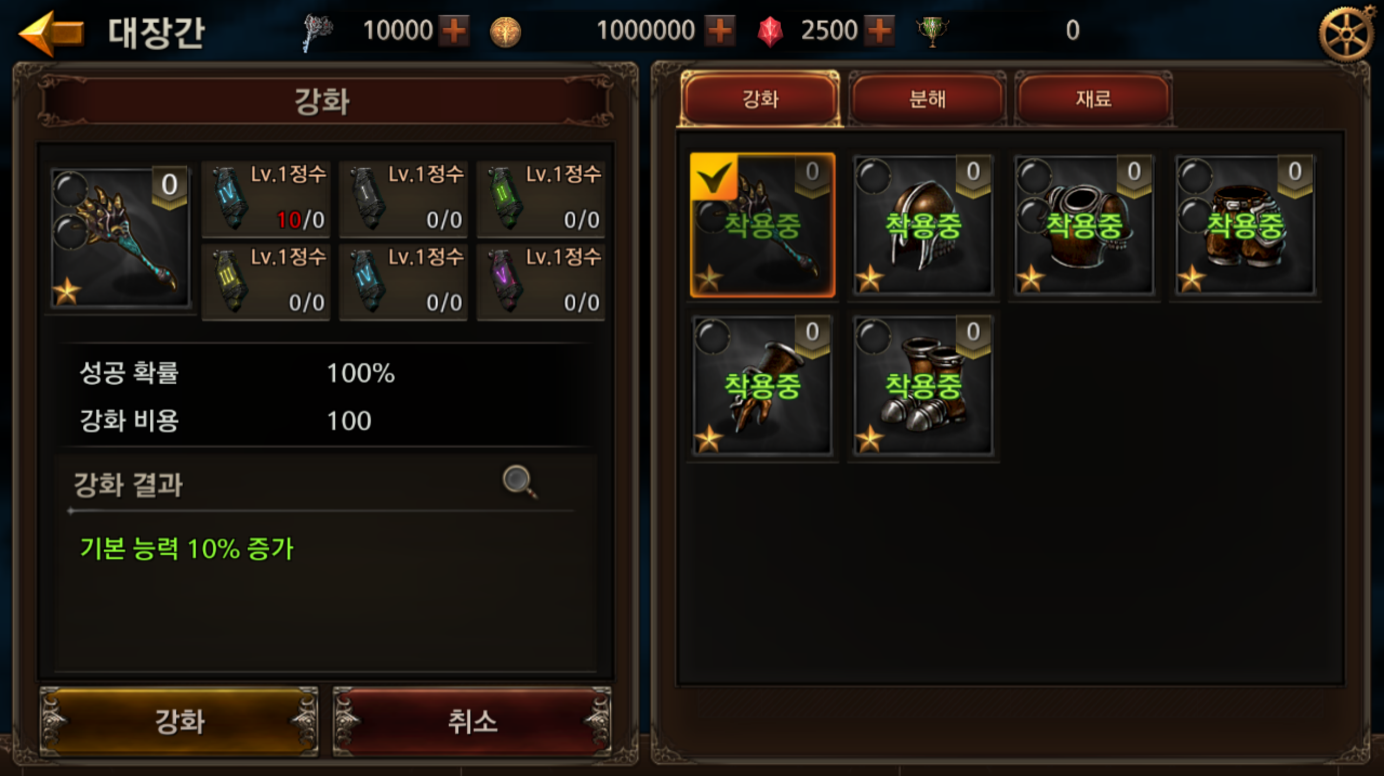 일괄 분해
일괄 판매
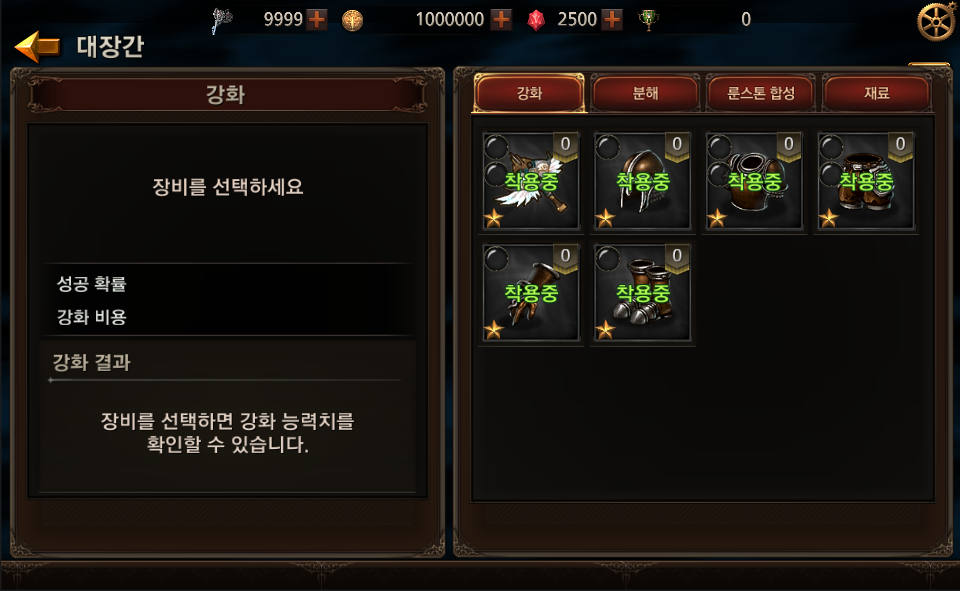 강화 단계 미달로 인해 아이템을 합성할 수 없습니다.
확인
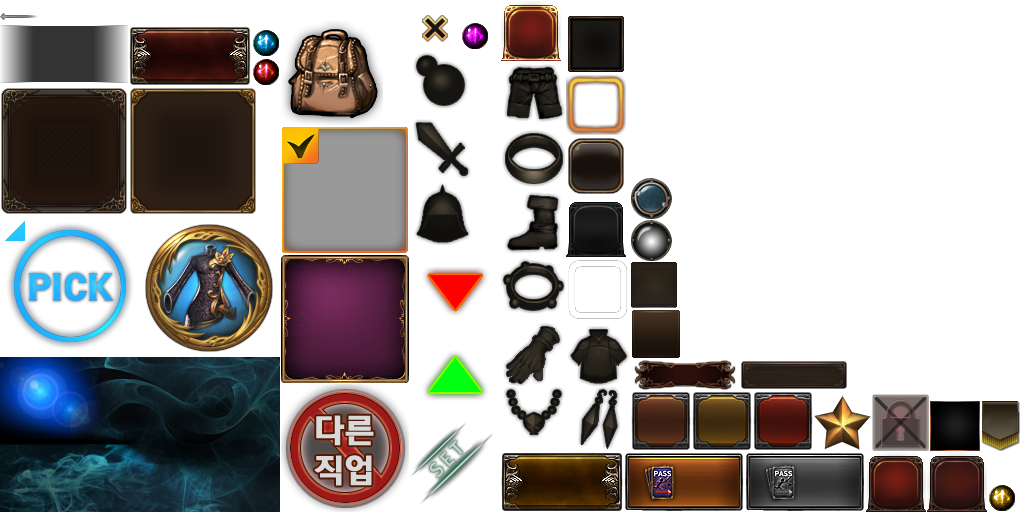 아이템 UI_아이템 상세 정보_강화 단계 미달 상태에서 아이템 합성 버튼 선택 시 안내 팝업
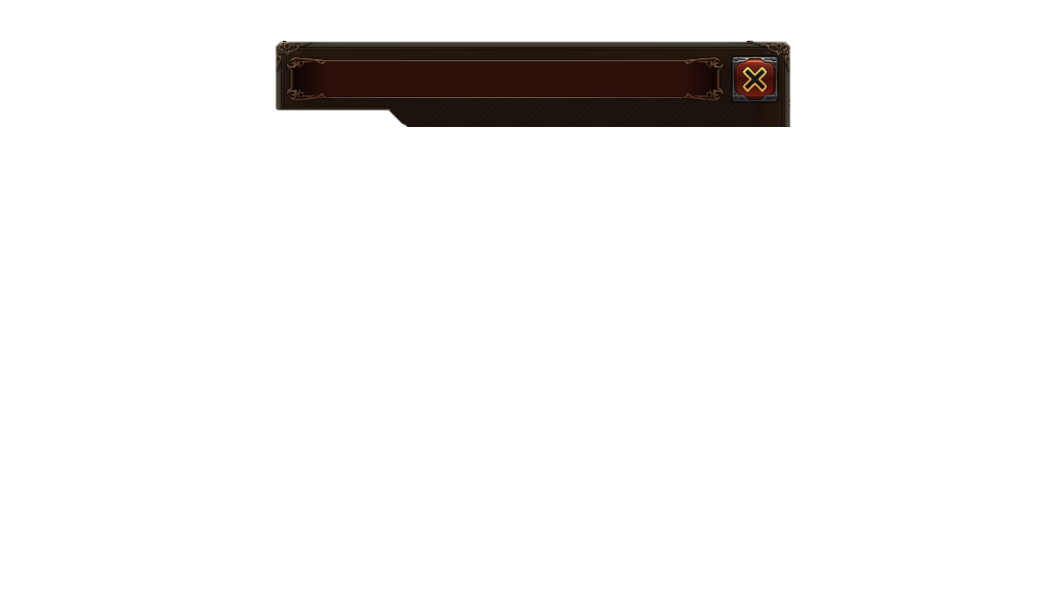 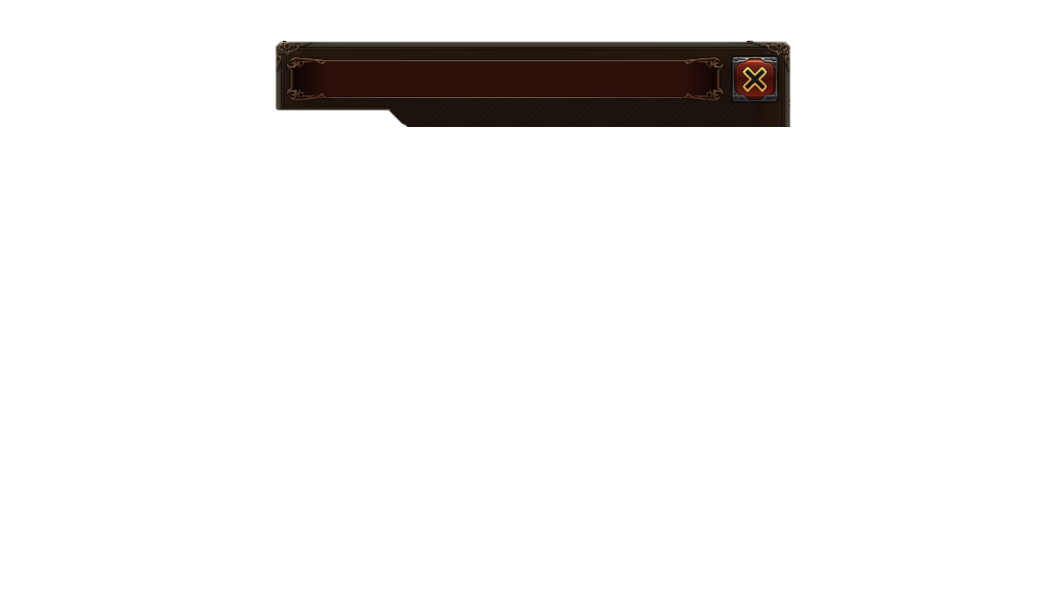 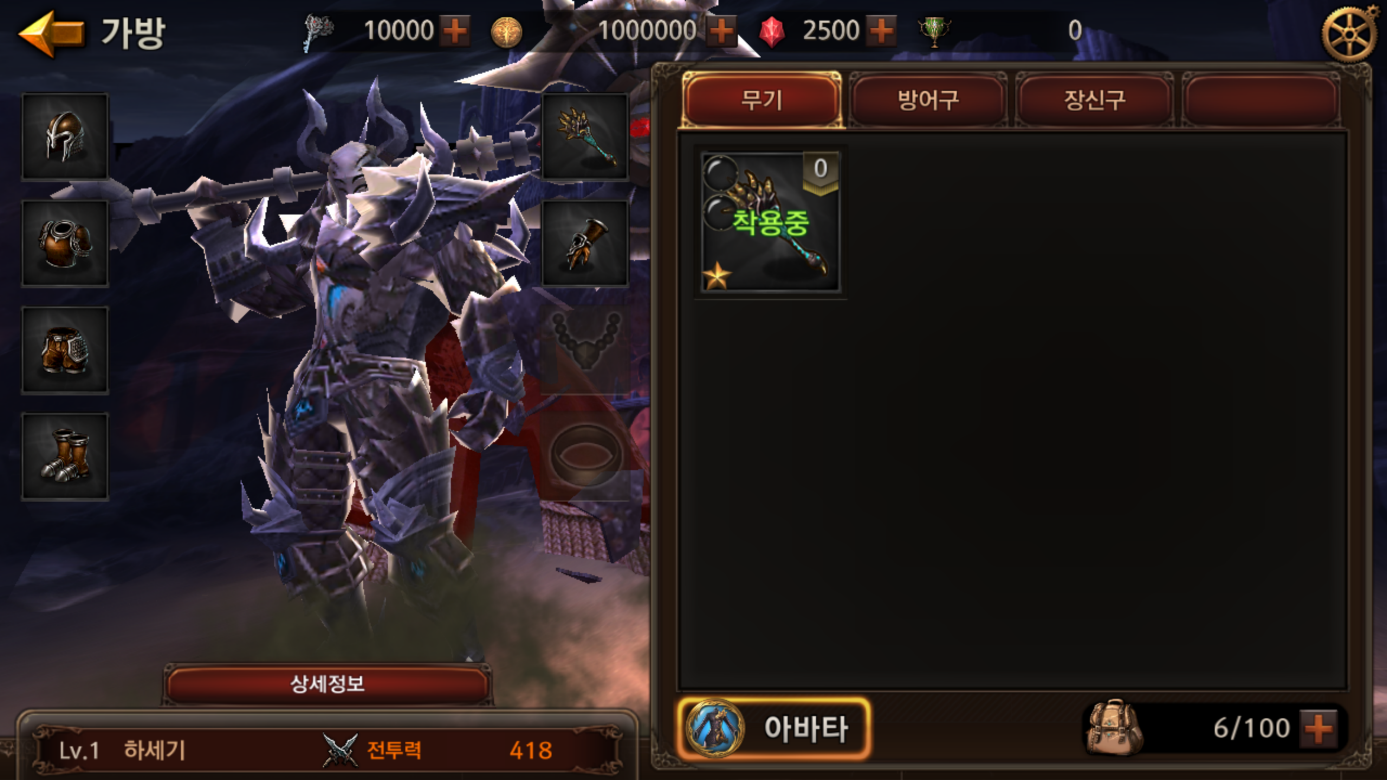 아그문트의 용암 대검
아그문트의 용암 대검
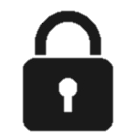 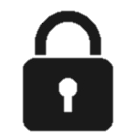 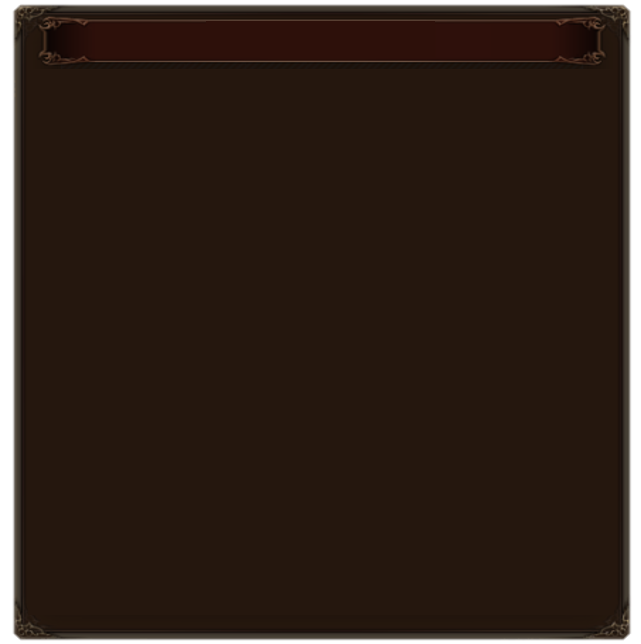 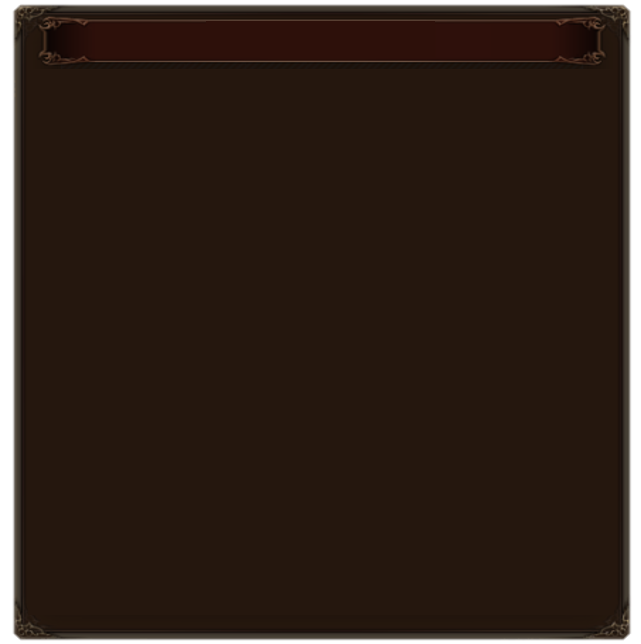 강화 단계
강화 단계
LEVEL                15  /  20
LEVEL                15  /  20
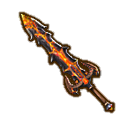 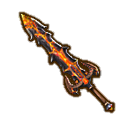 기타
세트
세트
공격력
치명타 세기
공격력
치명타 세기
123,457,000
+100%
123,456,789
+75%
기본 옵션
기본 옵션
+20
+20
+10
+20
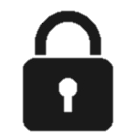 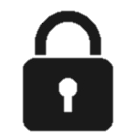 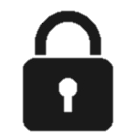 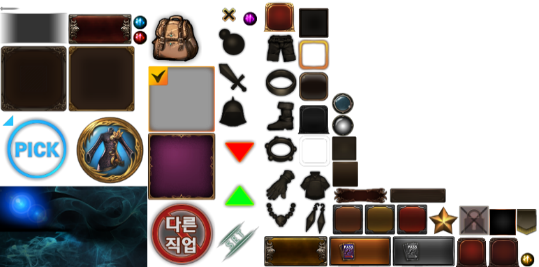 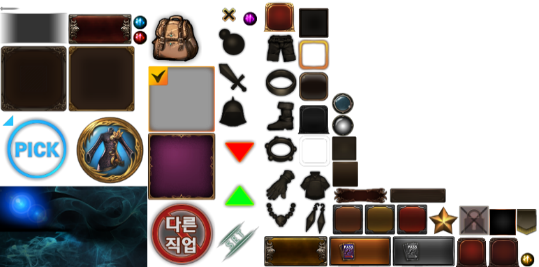 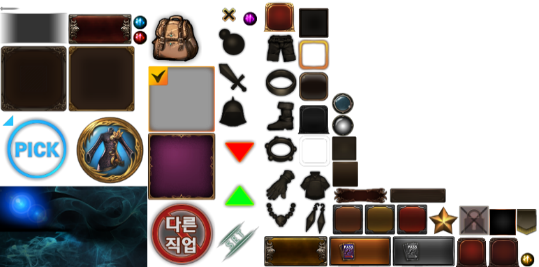 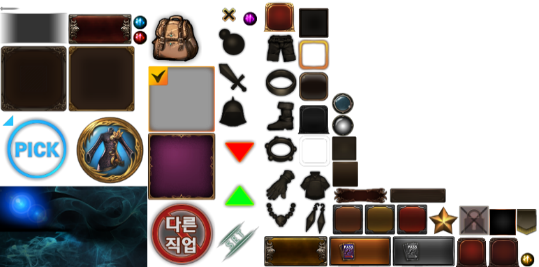 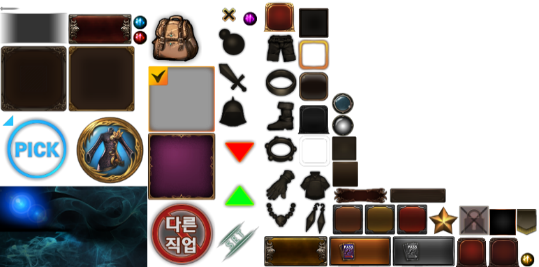 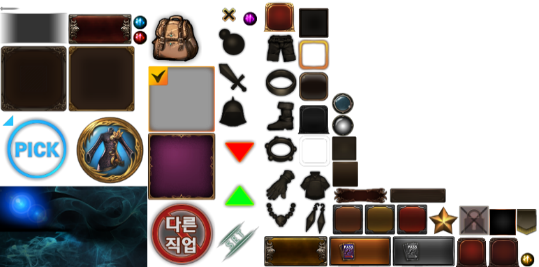 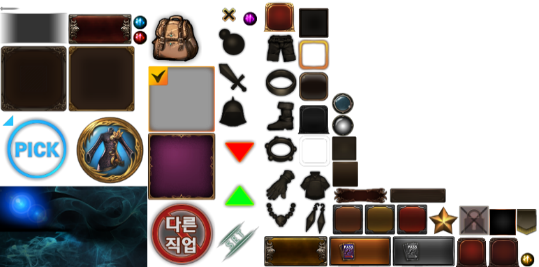 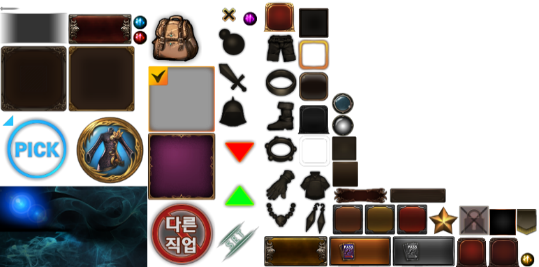 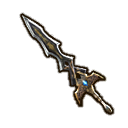 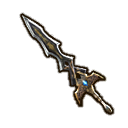 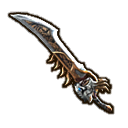 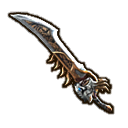 공격력
치명타 확률
치명타 세기
공격력
치명타 확률
치명타 세기
123,456,789
+15%
+10%
123,456,789
+15%
+10%
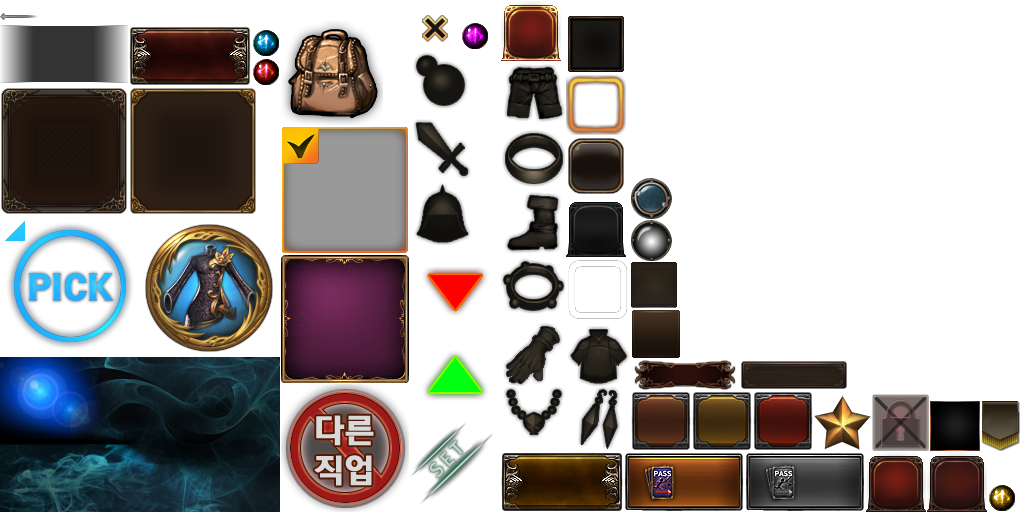 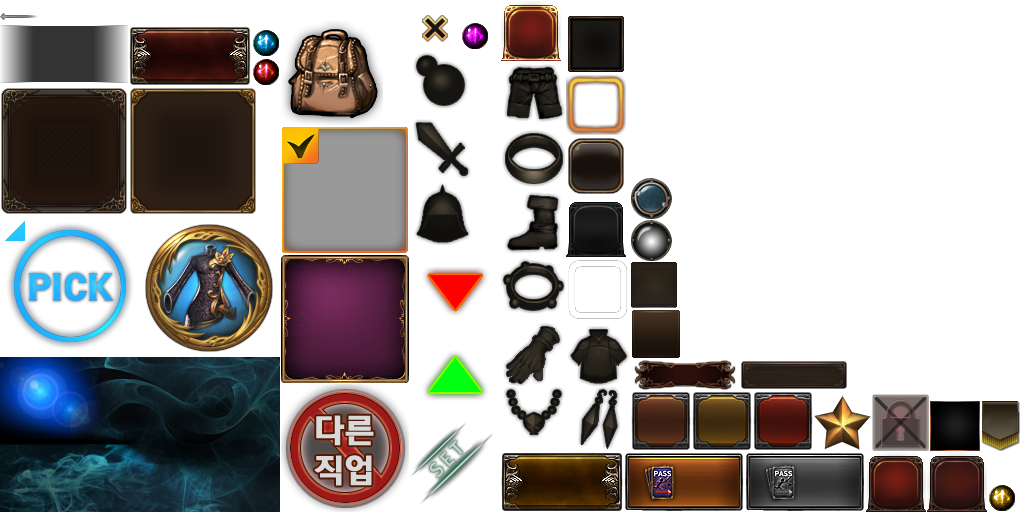 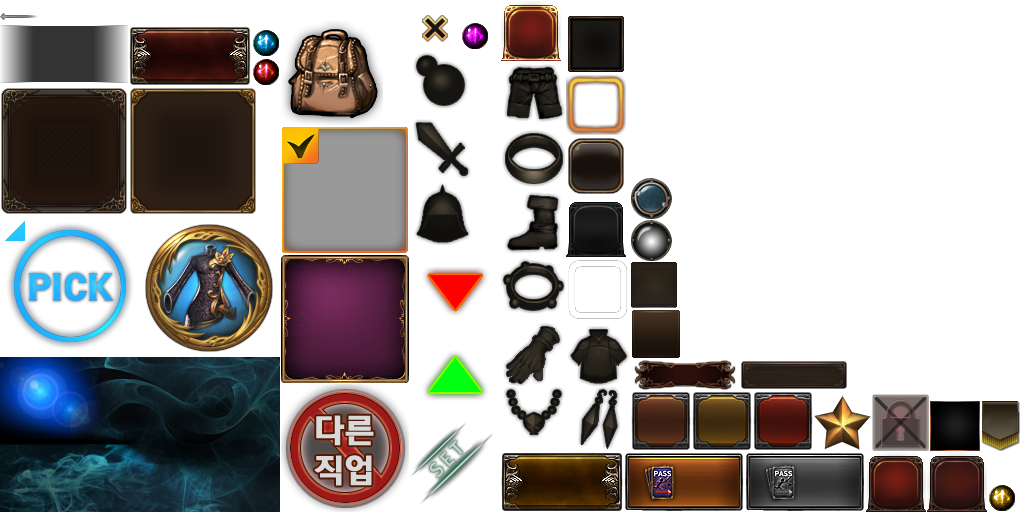 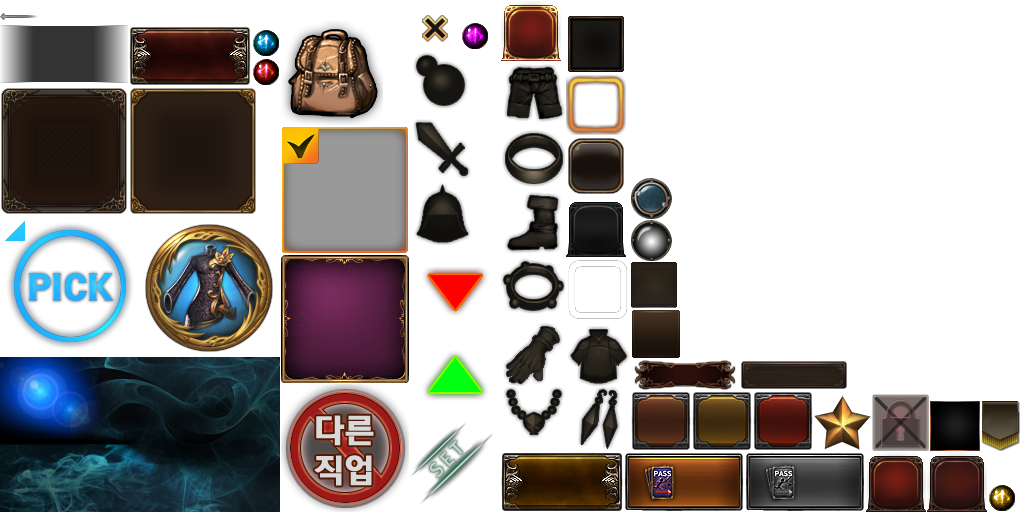 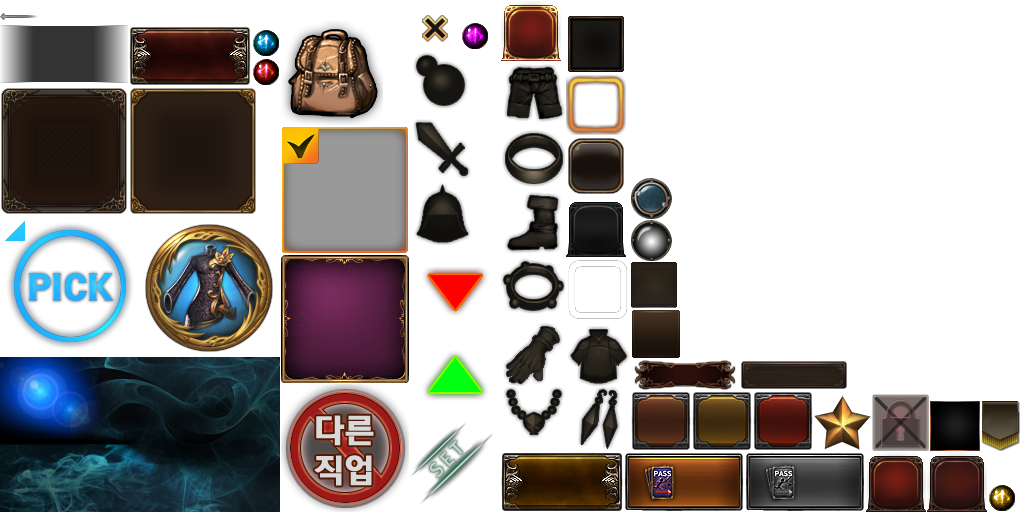 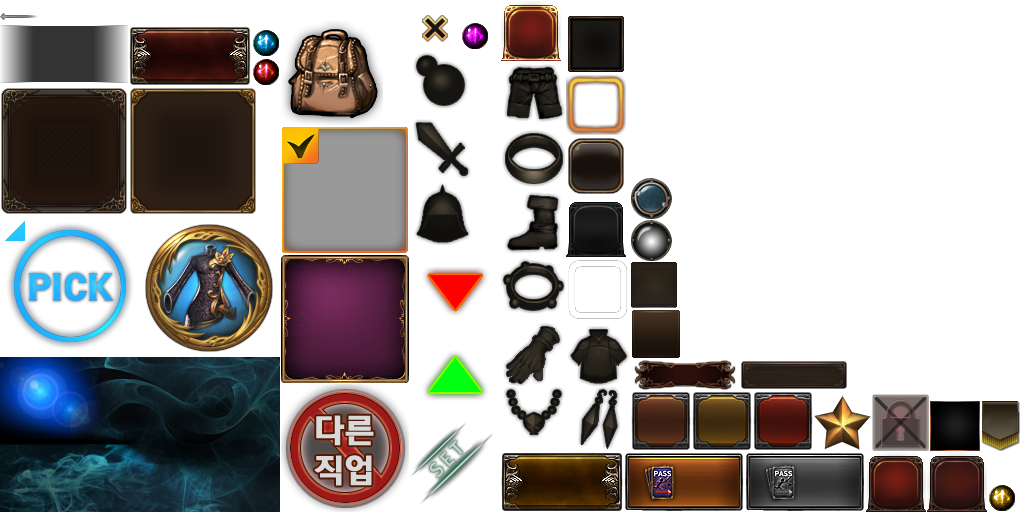 랜덤 옵션
랜덤 옵션
(▼ 211)
합성
합성
12,345▲
12,345▲
세트
세트
세트
(▼ 25%)
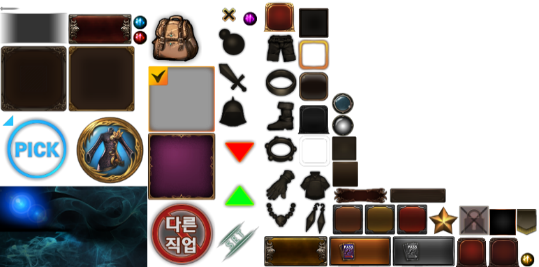 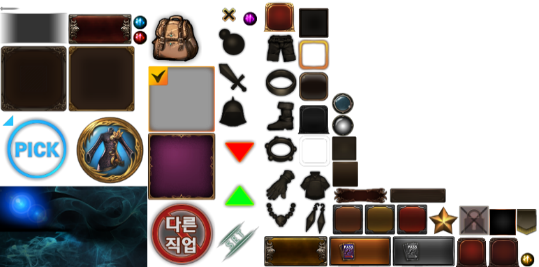 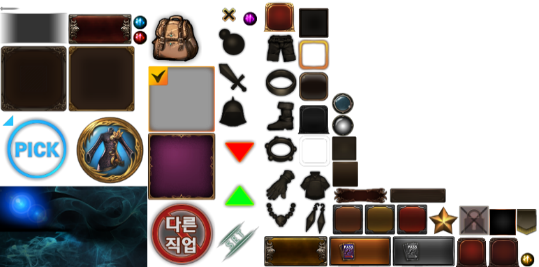 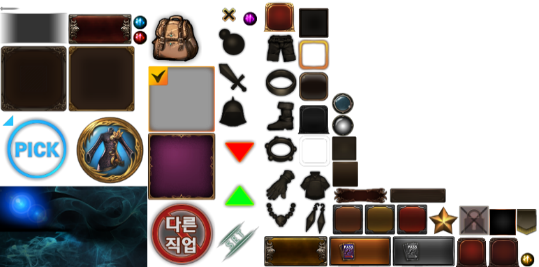 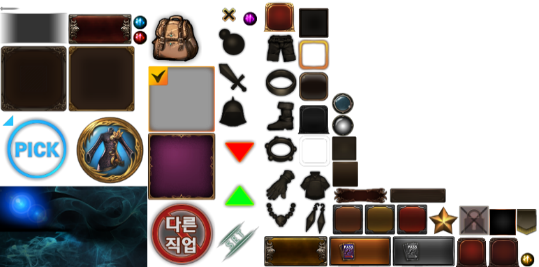 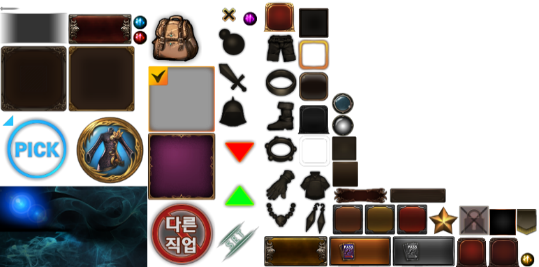 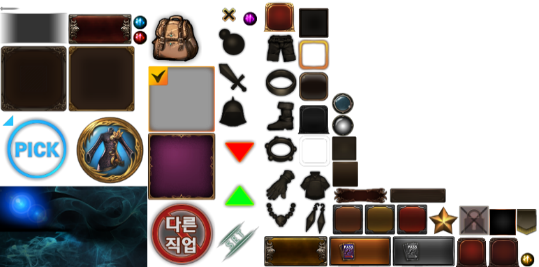 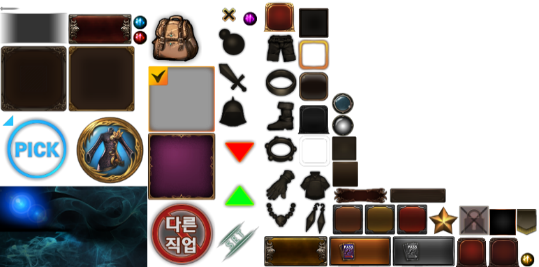 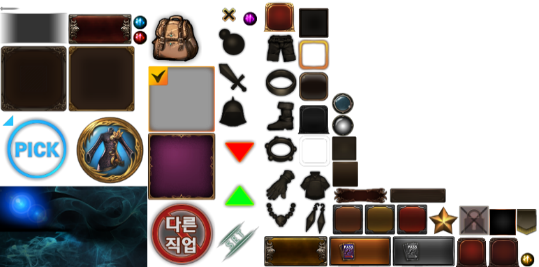 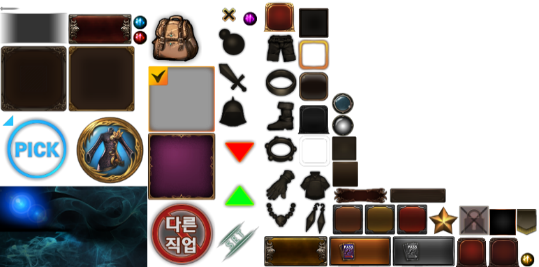 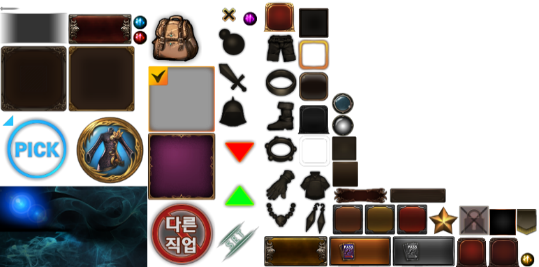 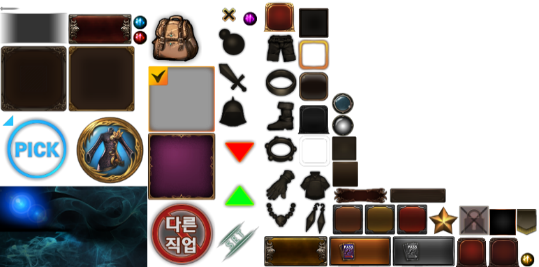 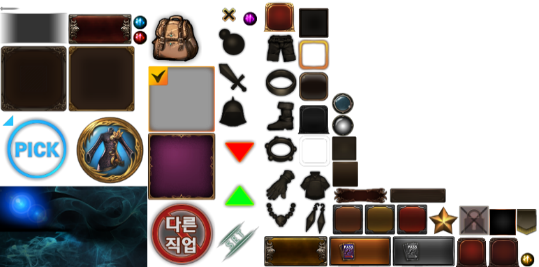 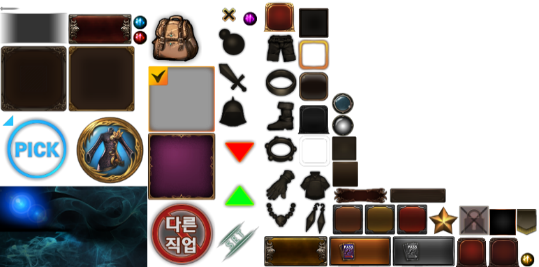 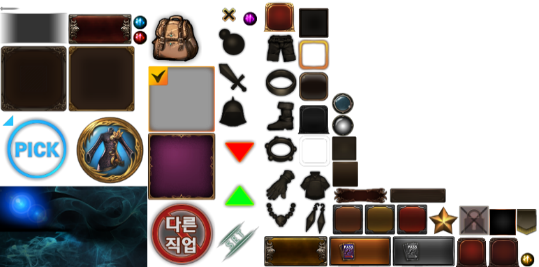 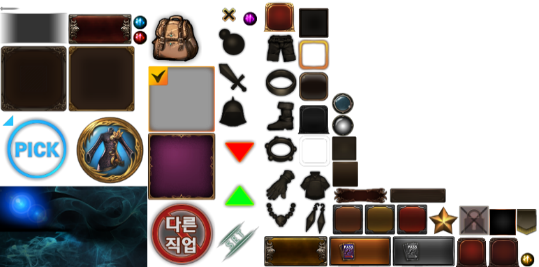 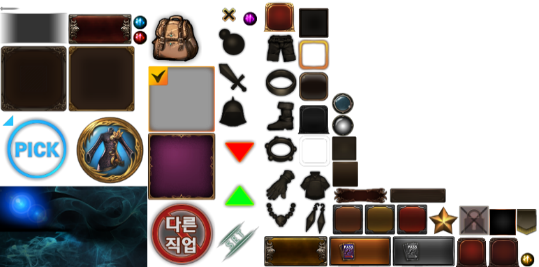 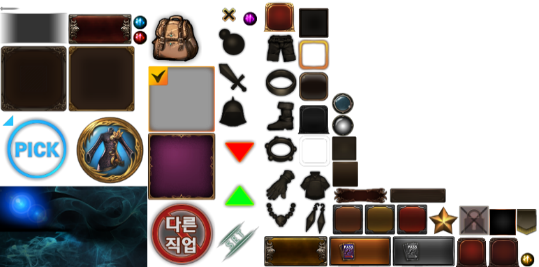 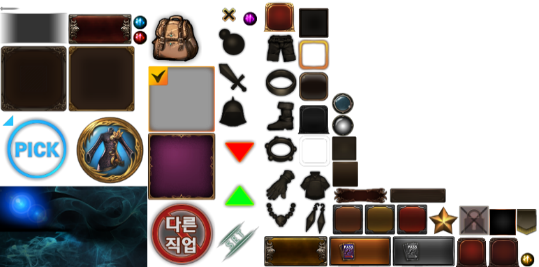 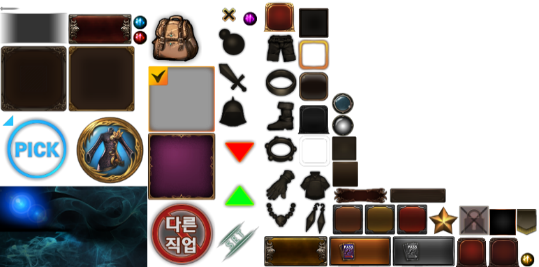 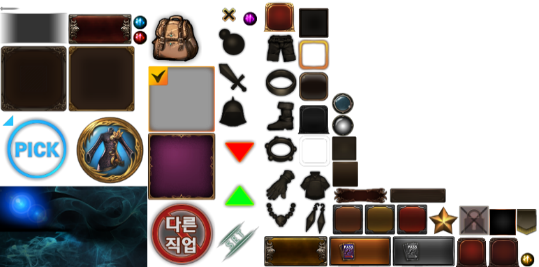 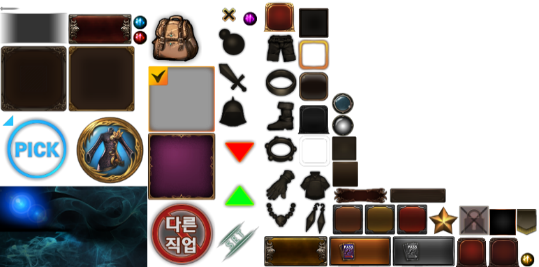 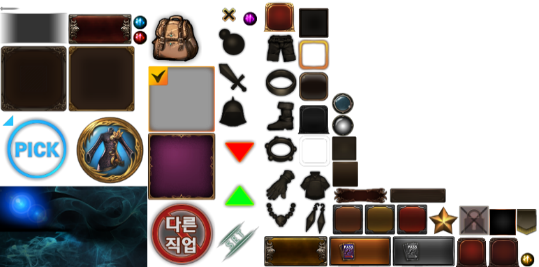 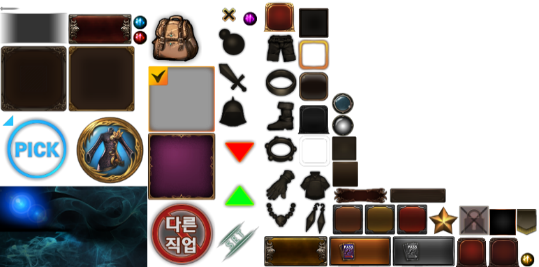 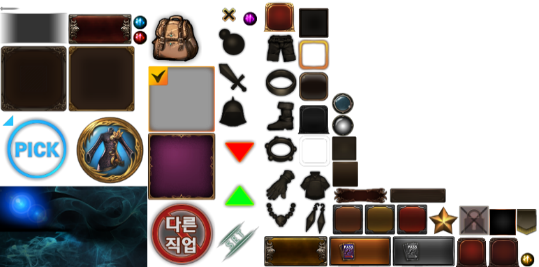 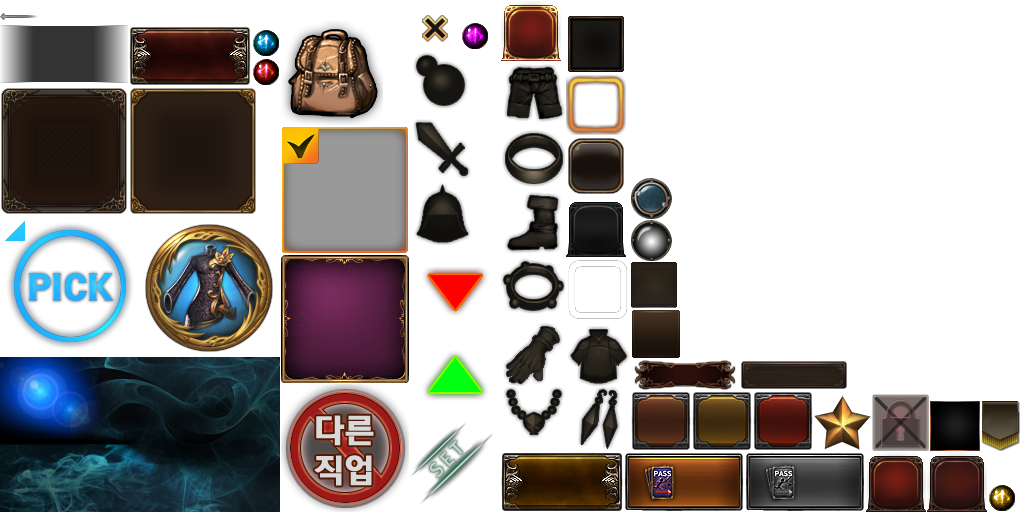 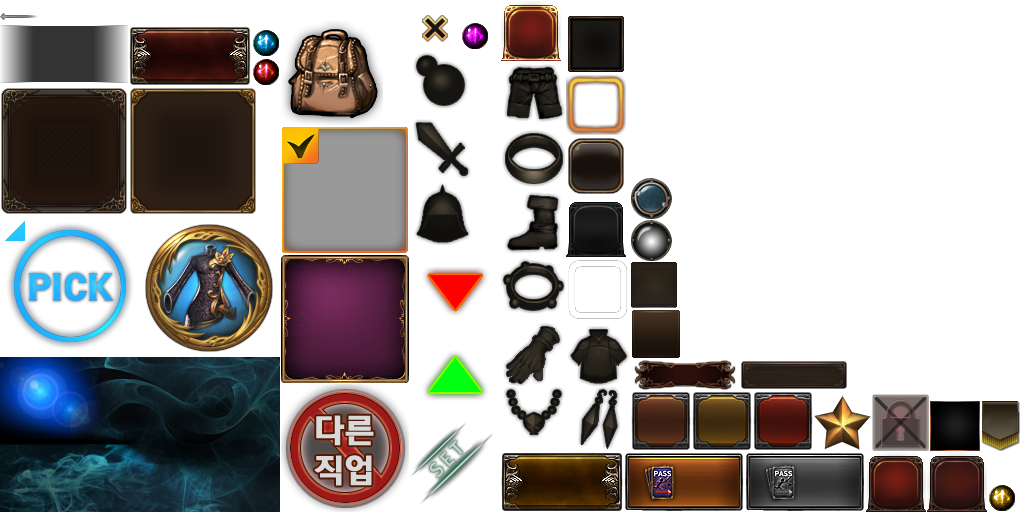 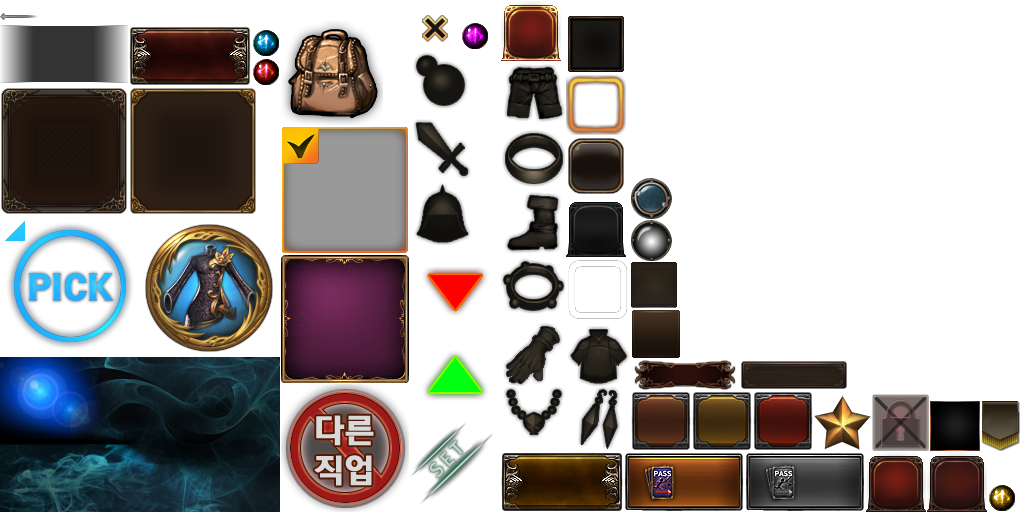 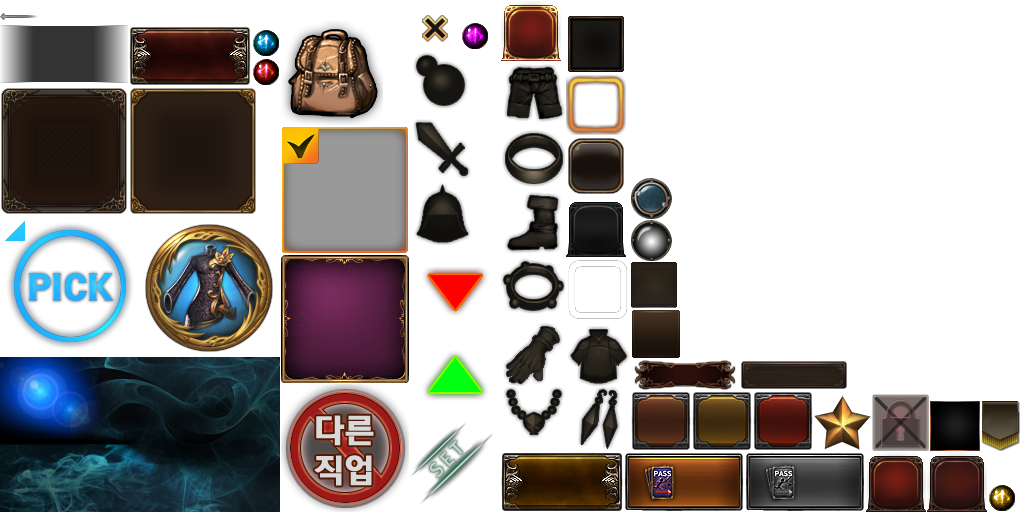 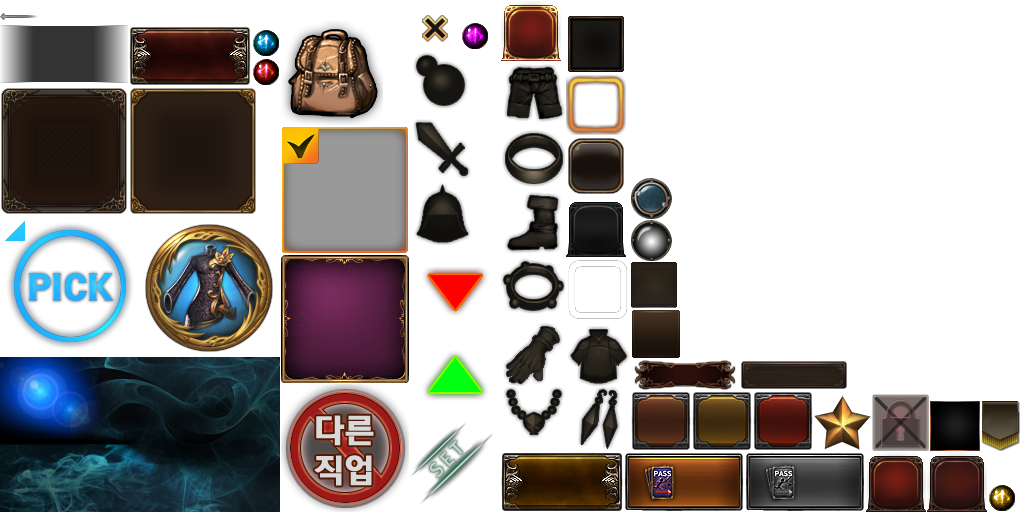 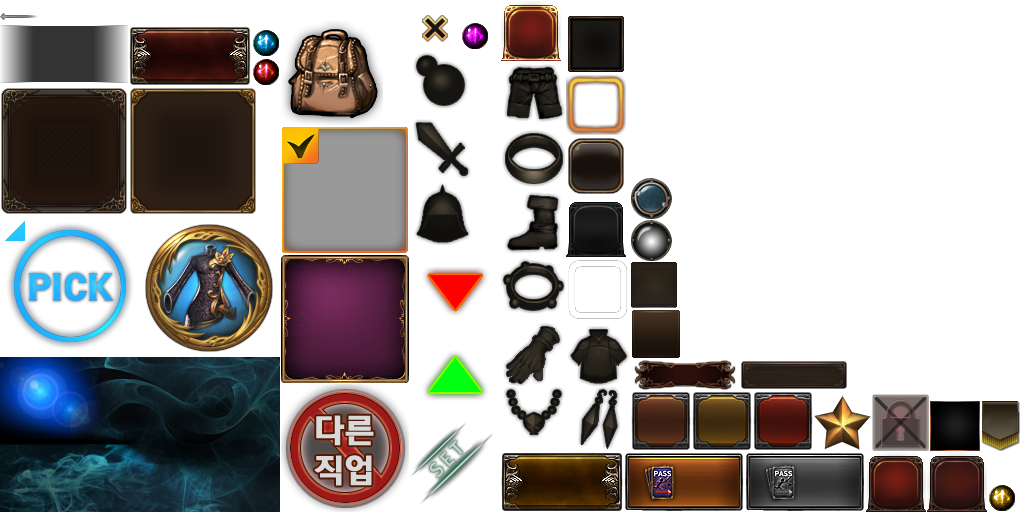 승급
승급
+10
+0
+0
+0
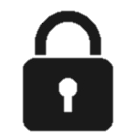 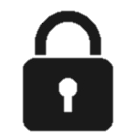 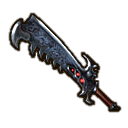 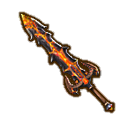 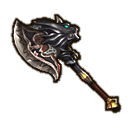 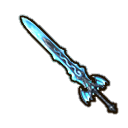 룬 옵션
룬 옵션
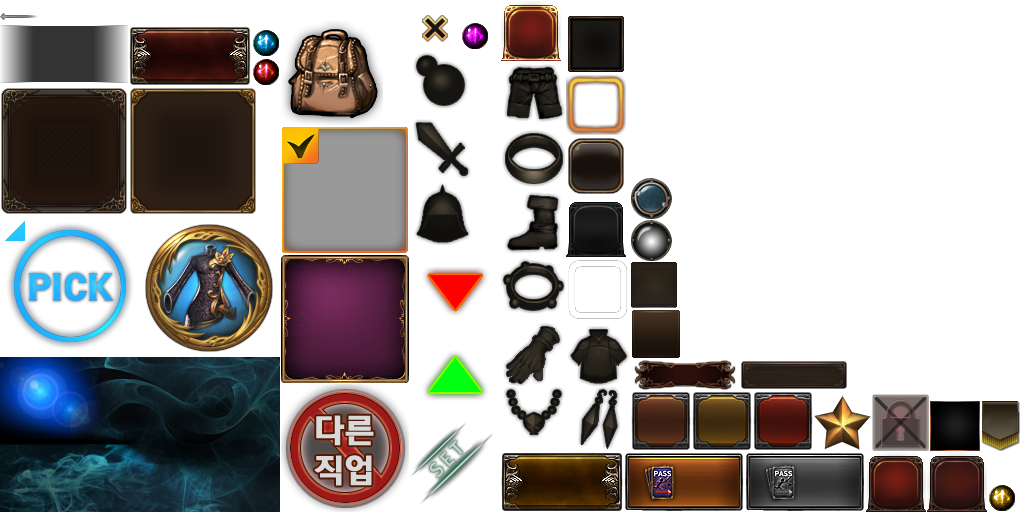 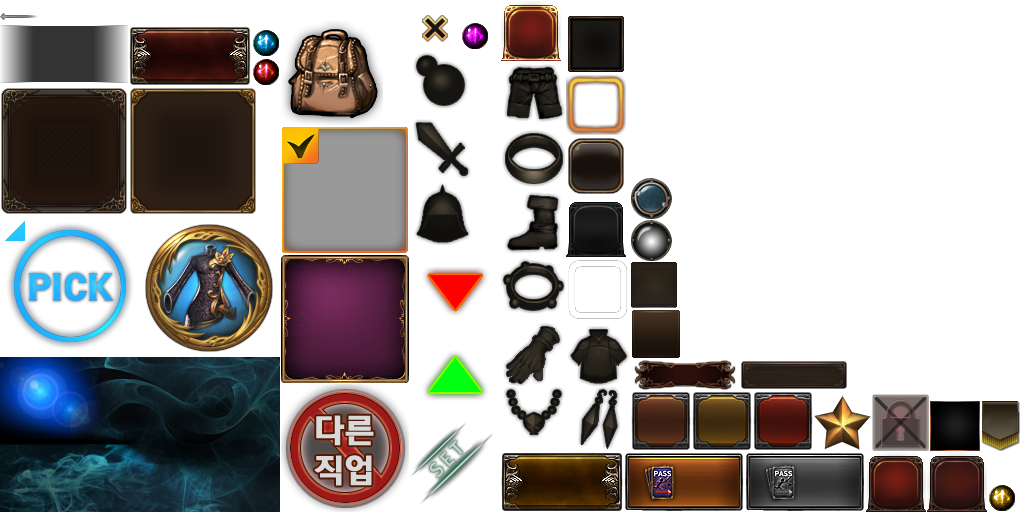 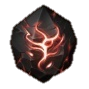 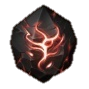 변경
변경
공격력 + 25,000
공격력 + 25,000
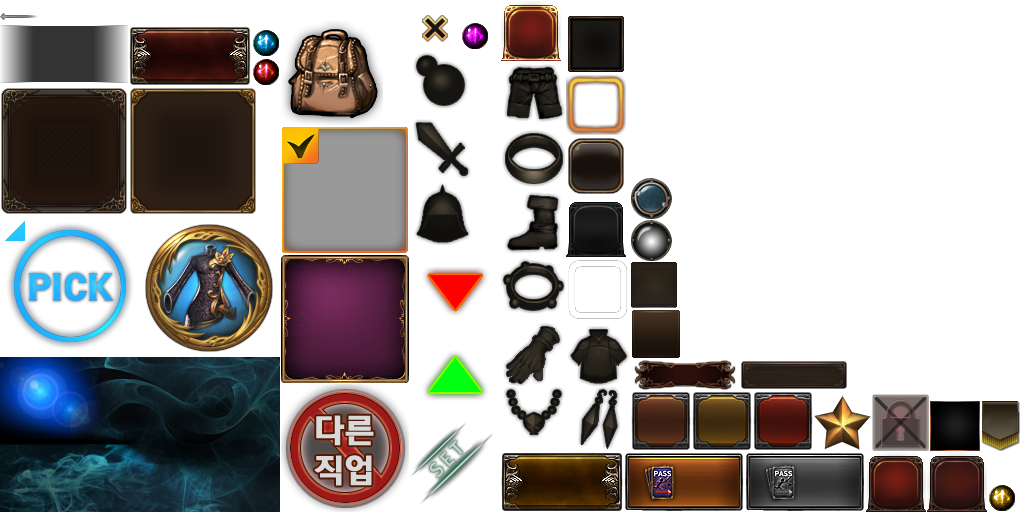 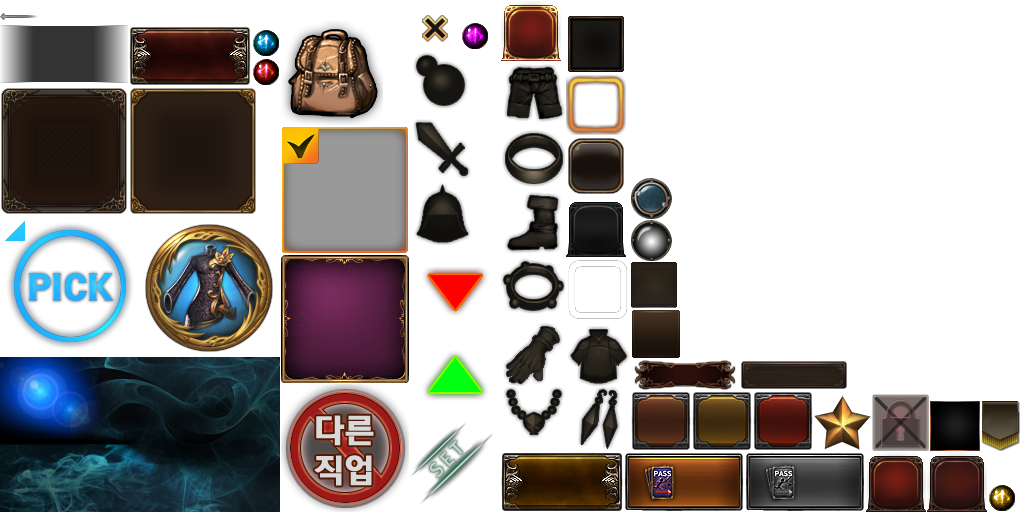 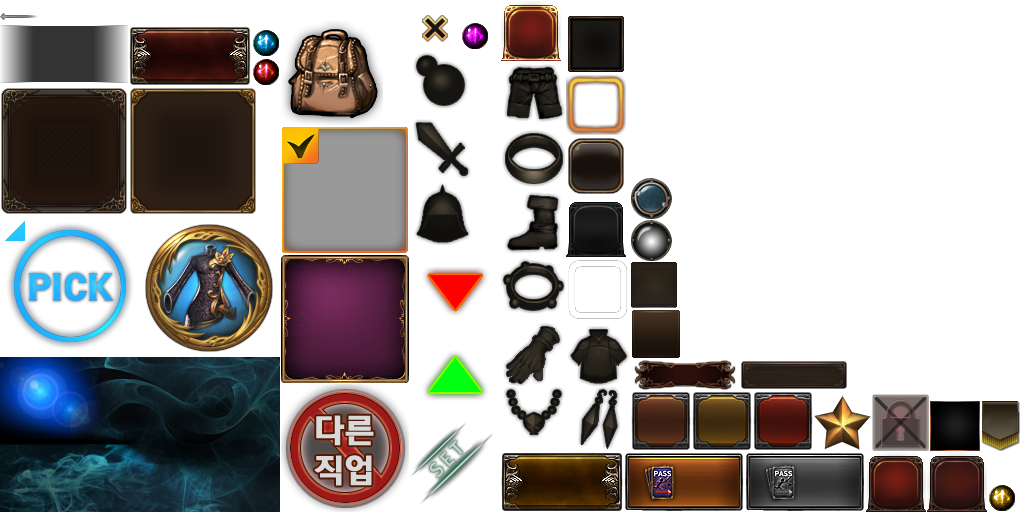 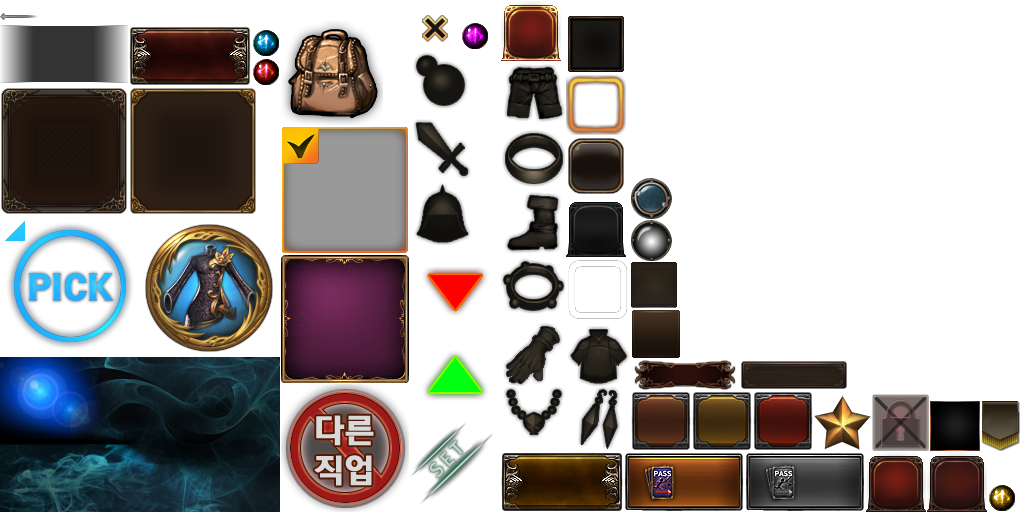 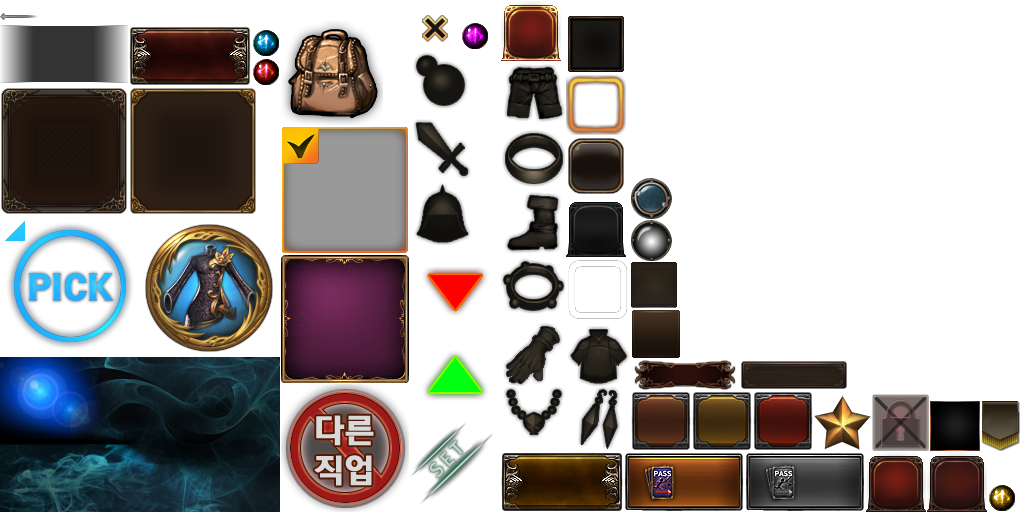 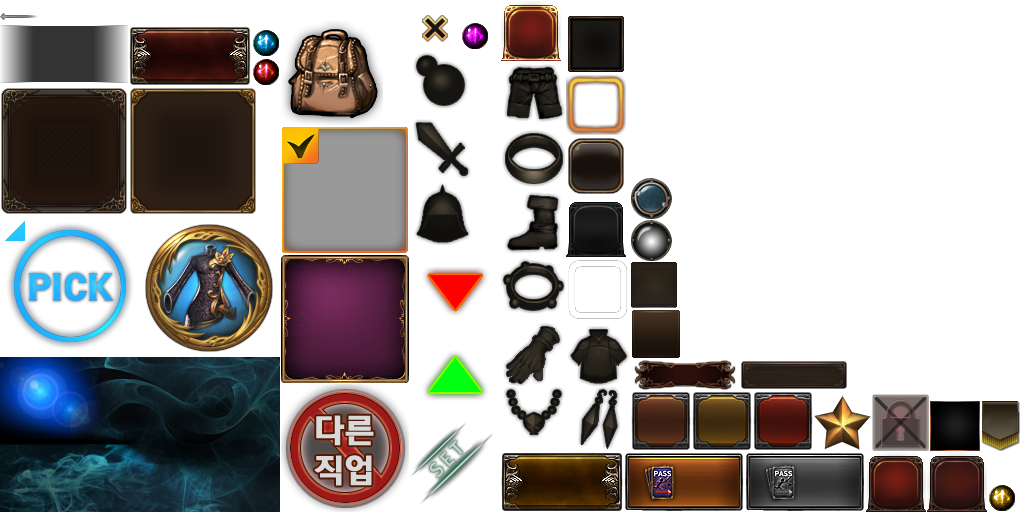 분해
분해
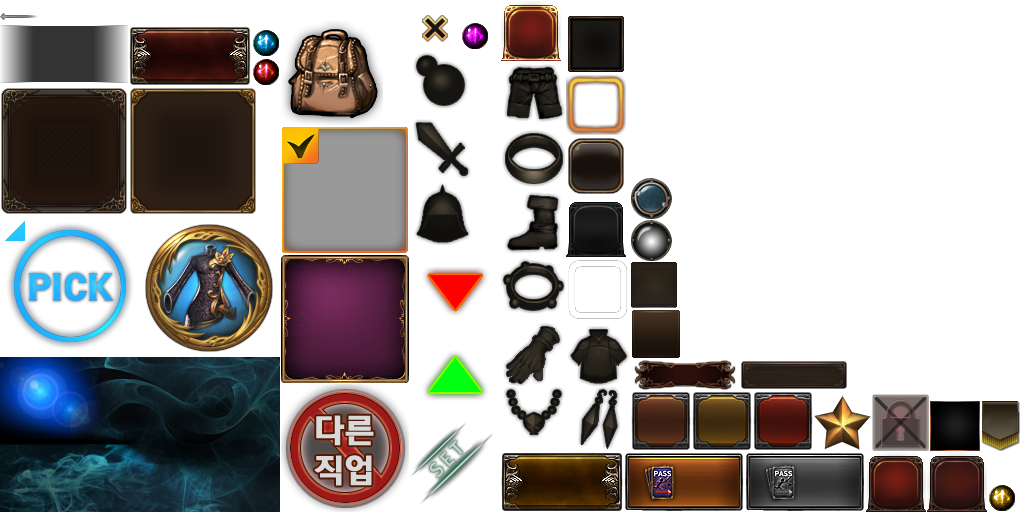 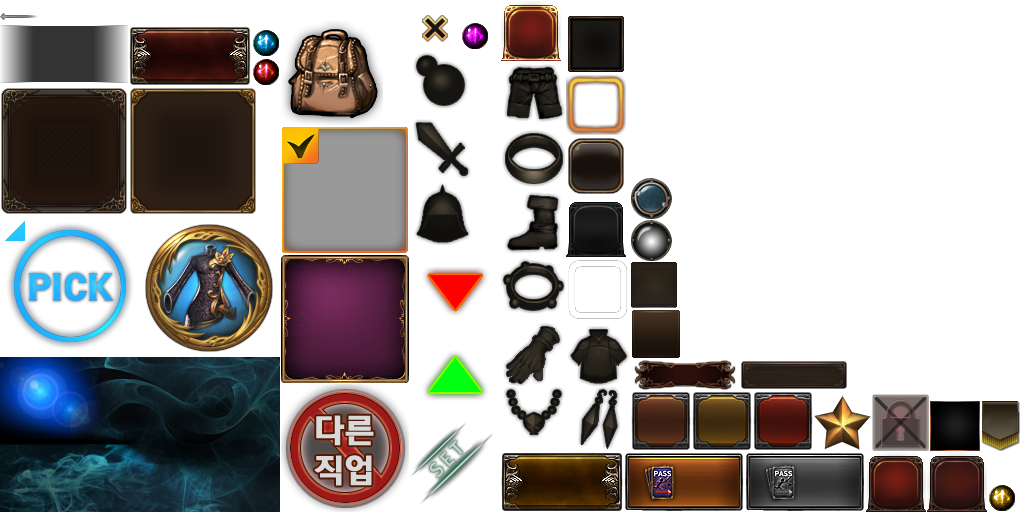 장착
장착
비어 있음
비어 있음
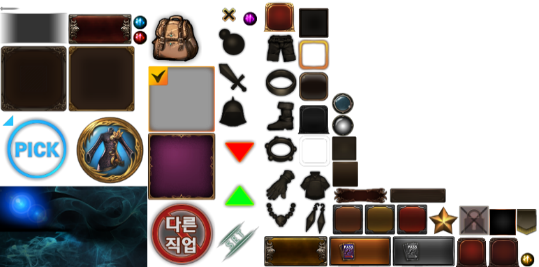 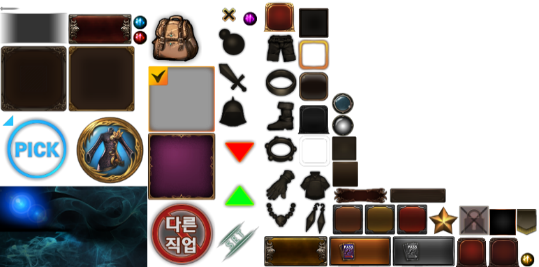 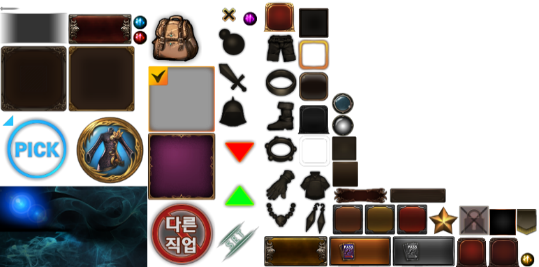 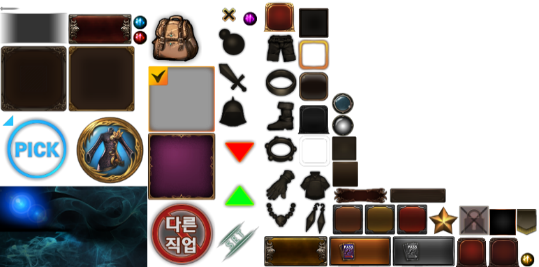 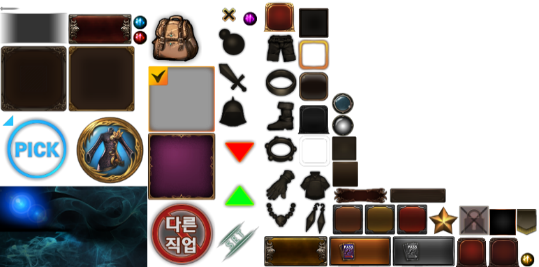 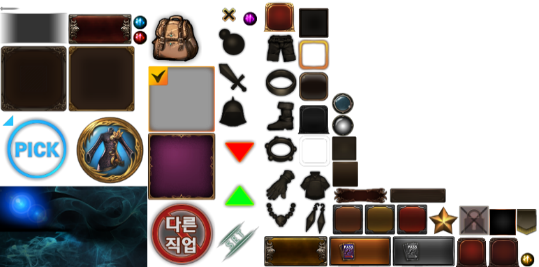 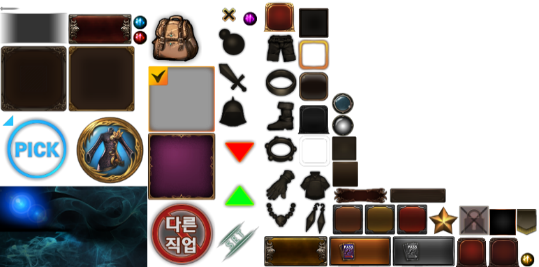 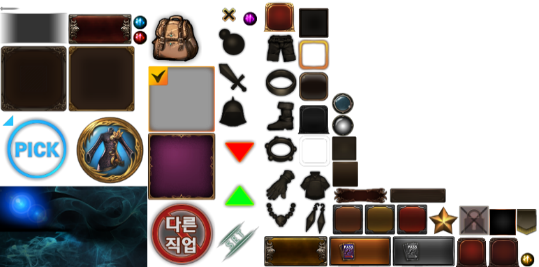 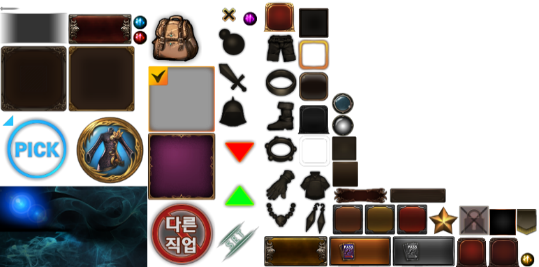 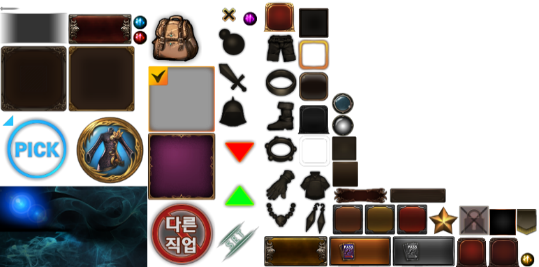 세트 효과
세트 효과
불멸의 버서커 세트
불멸의 버서커 세트
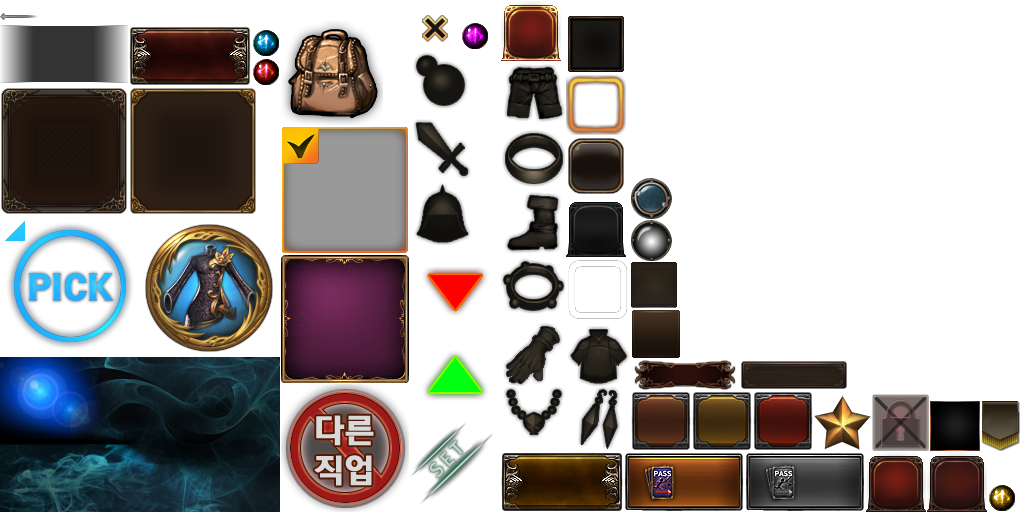 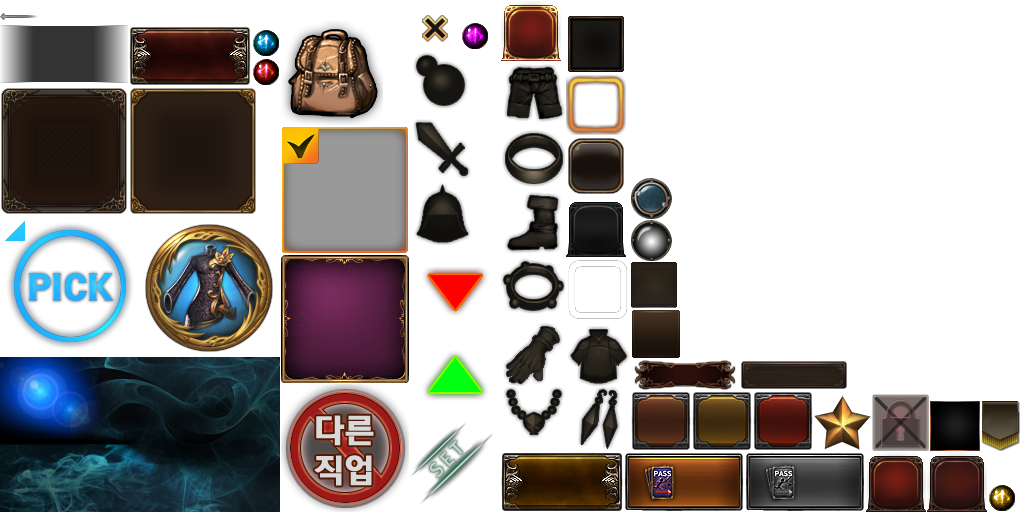 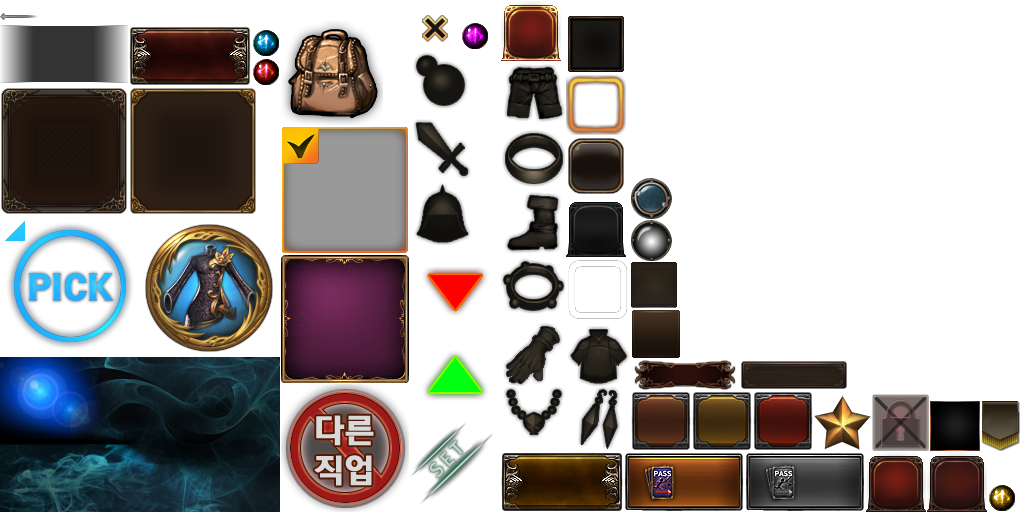 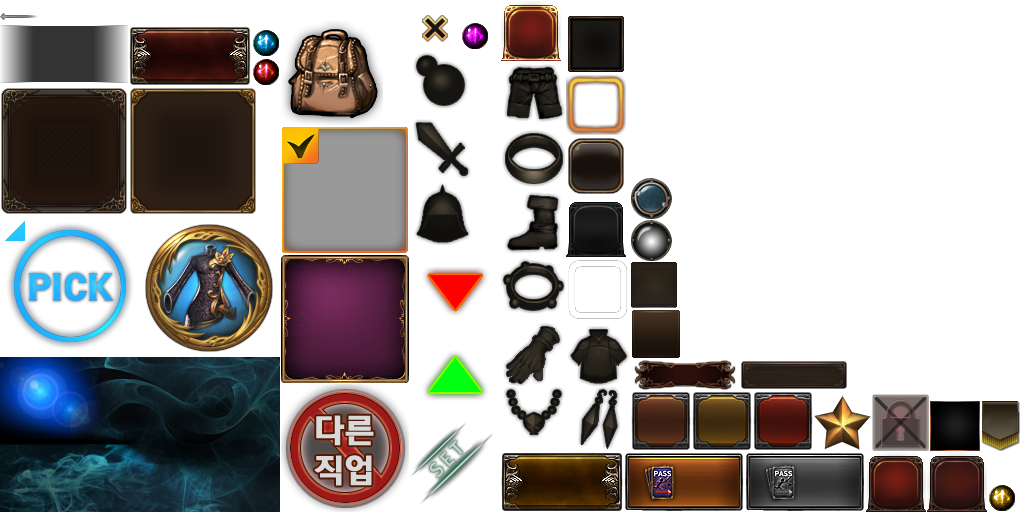 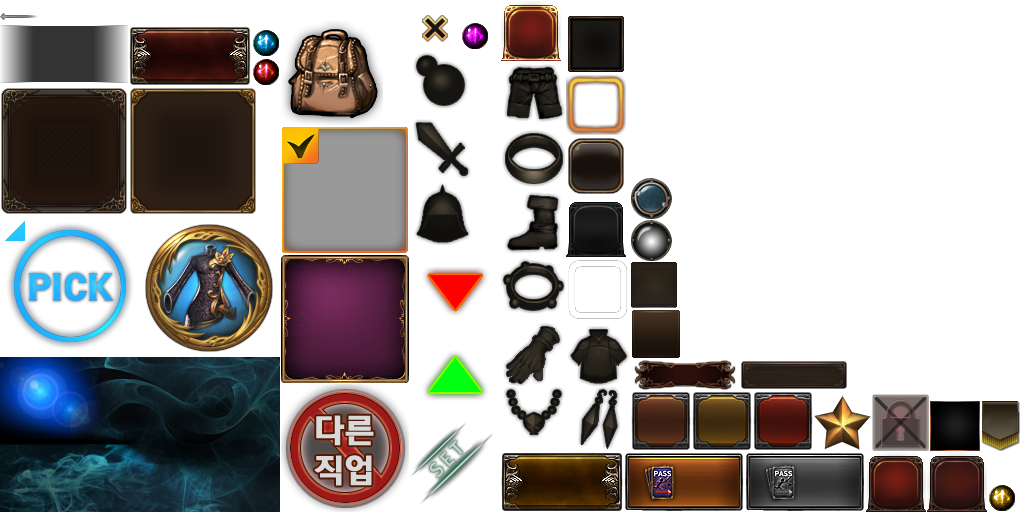 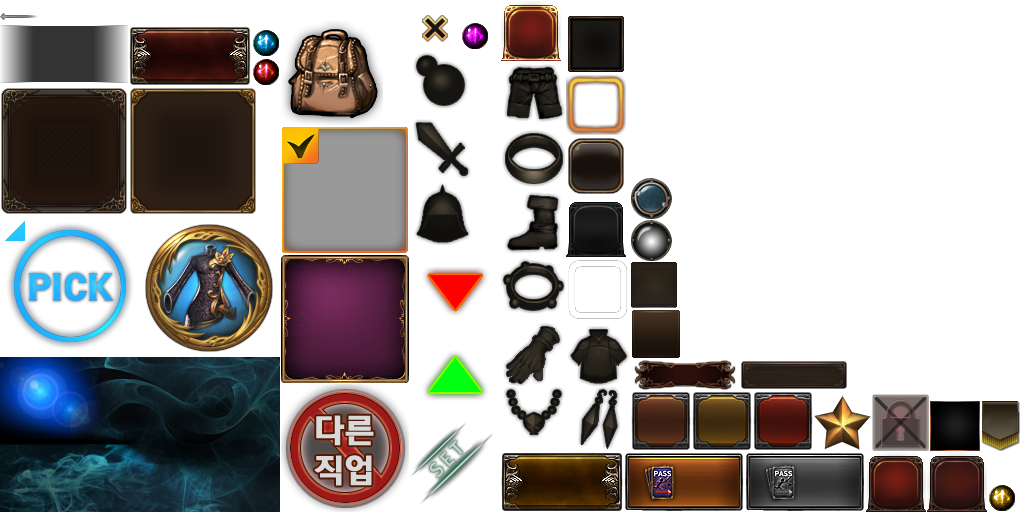 판매
판매
LEVEL  50  (2000)       캐릭터 닉네임
2세트 : 공격력 +200
3세트 : 치명타확률 +3%
5세트 : 회피율 +5%
2세트 : 공격력 +200
3세트 : 치명타확률 +3%
5세트 : 회피율 +5%
상세 정보
버서커 불멸 세트
2세트 : 공격력 +200
3세트 : 치명타확률 +3%
5세트 : 회피율 +5%
버서커 불멸 세트
2세트 : 공격력 +200
3세트 : 치명타확률 +3%
5세트 : 회피율 +5%
66%
+
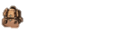 8 / 200
전투력
공격력
1,234,567
1,234,567
생명력
방어력
1,234,567
1,234,567
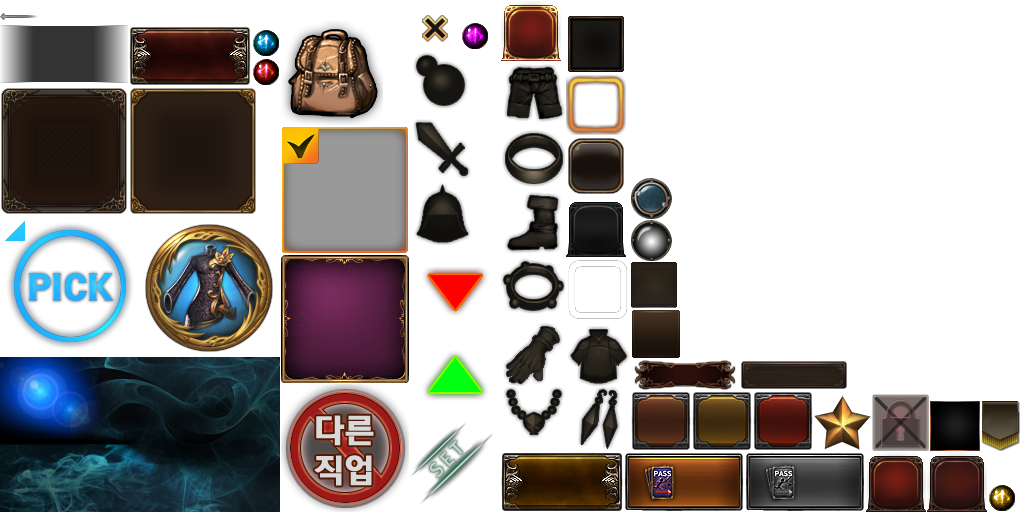 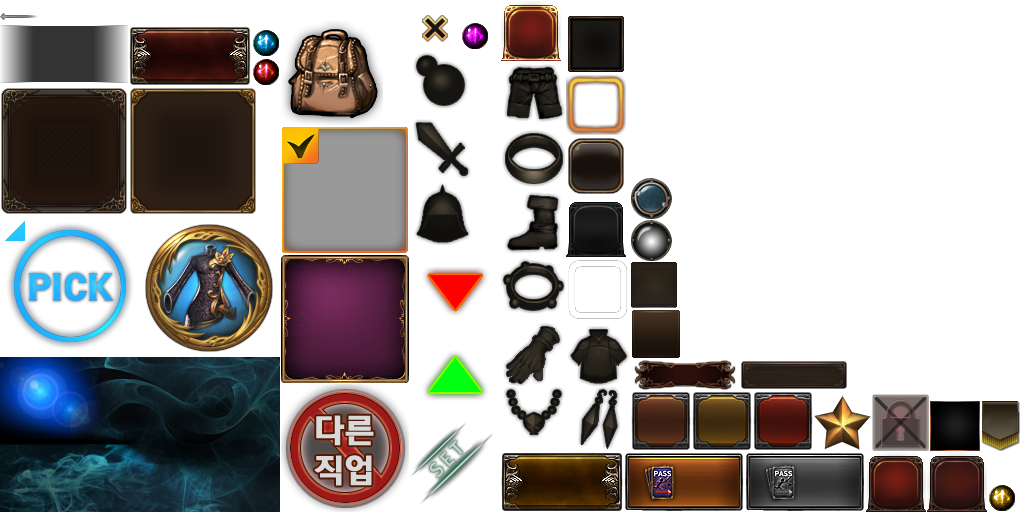 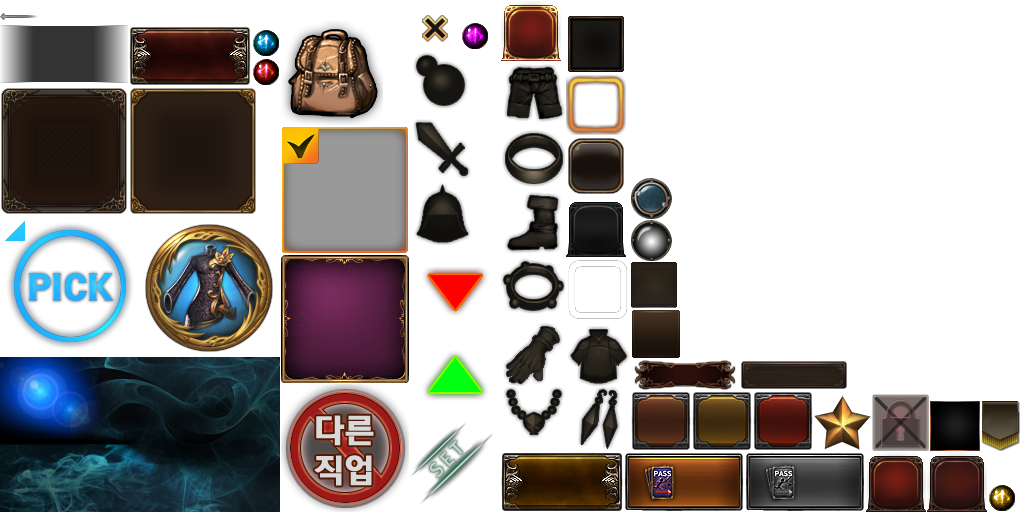 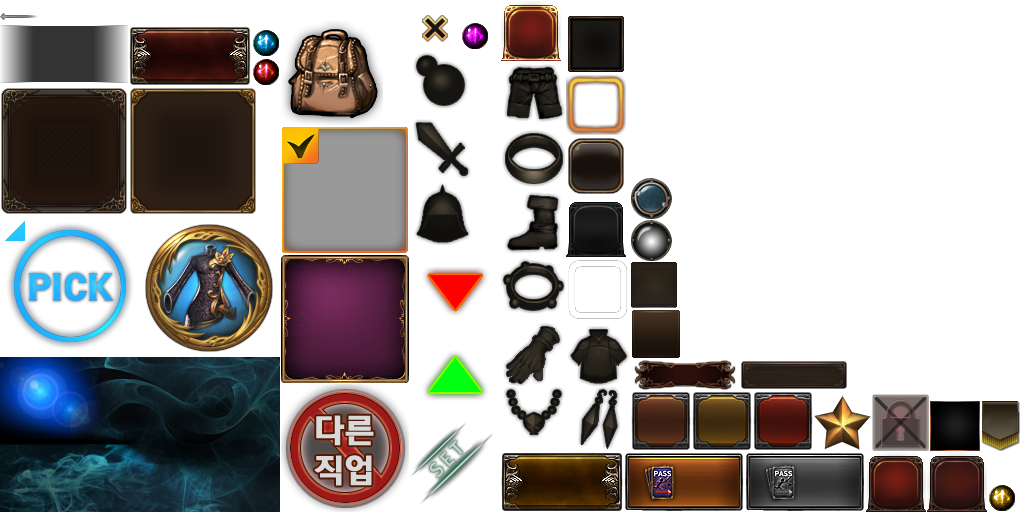 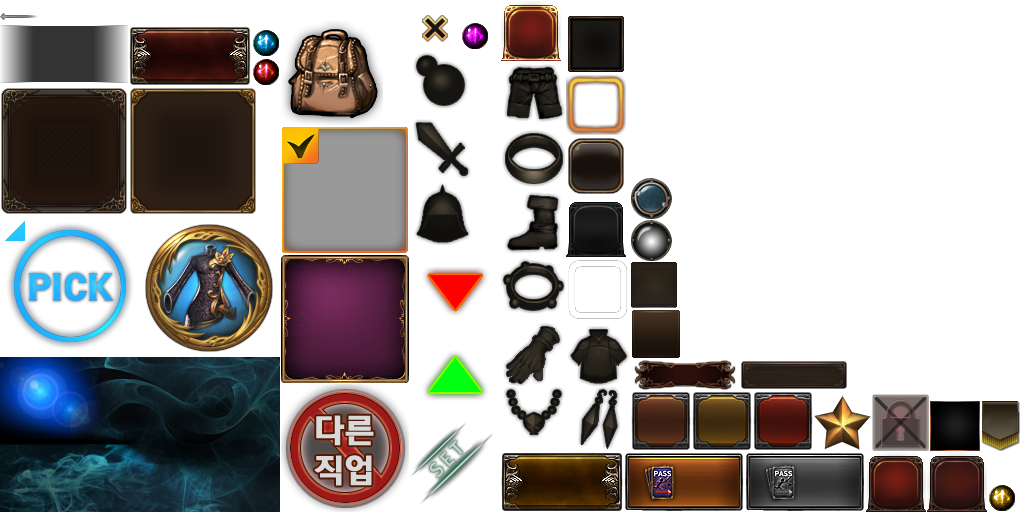 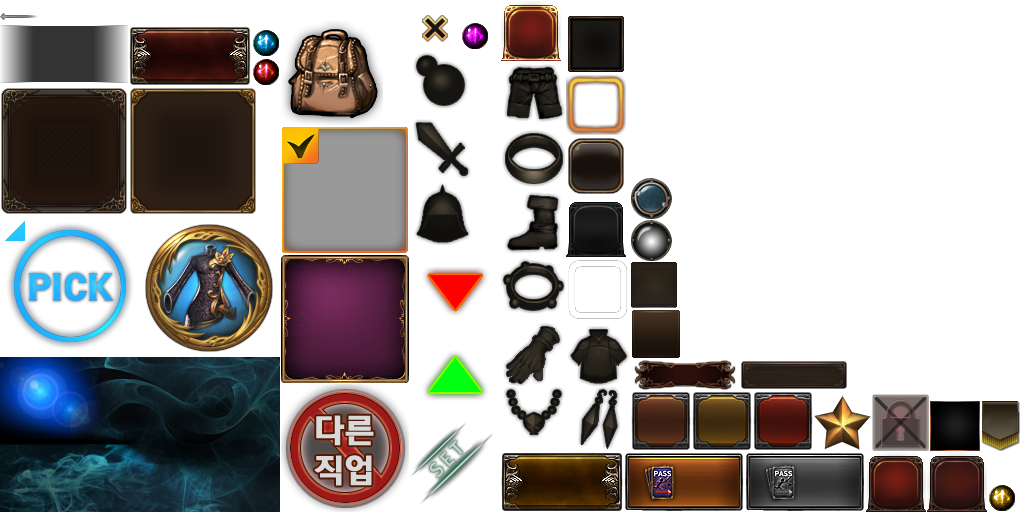 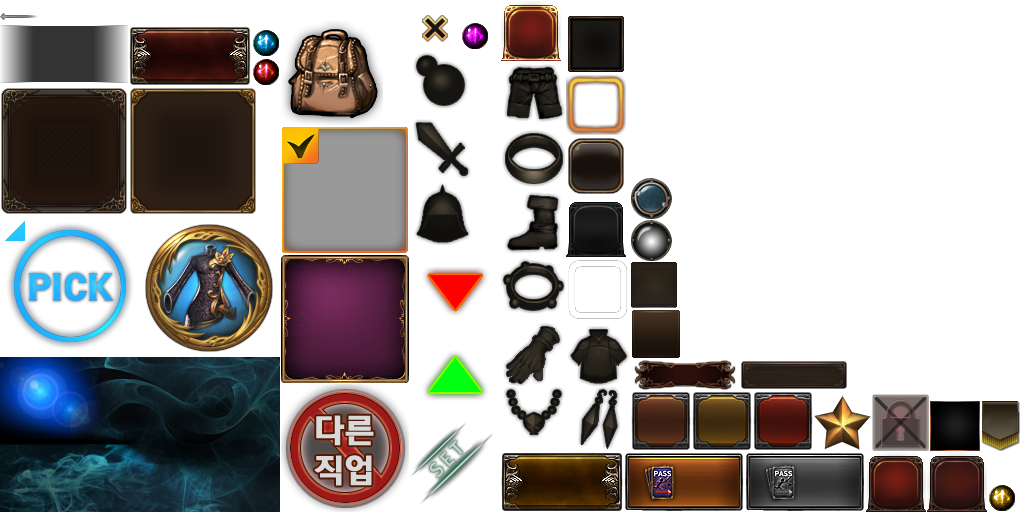 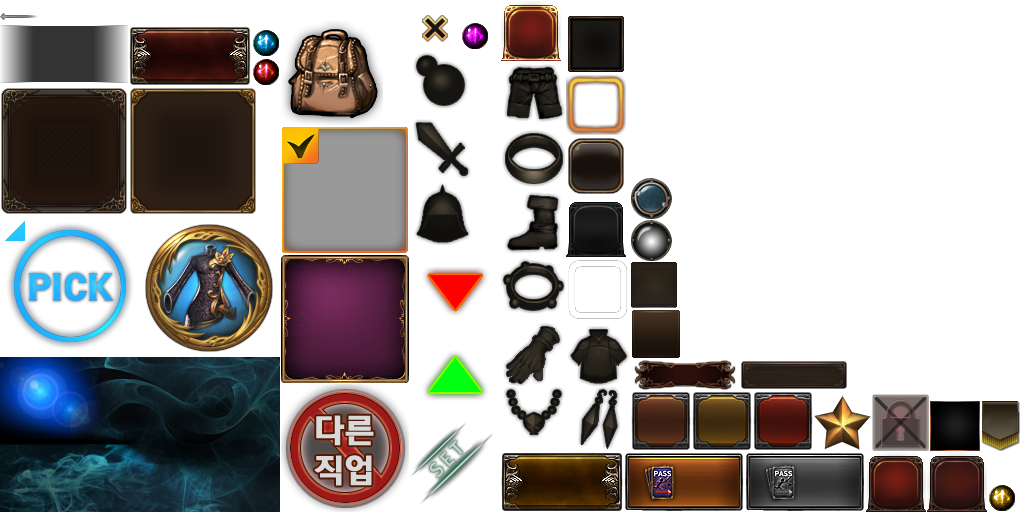 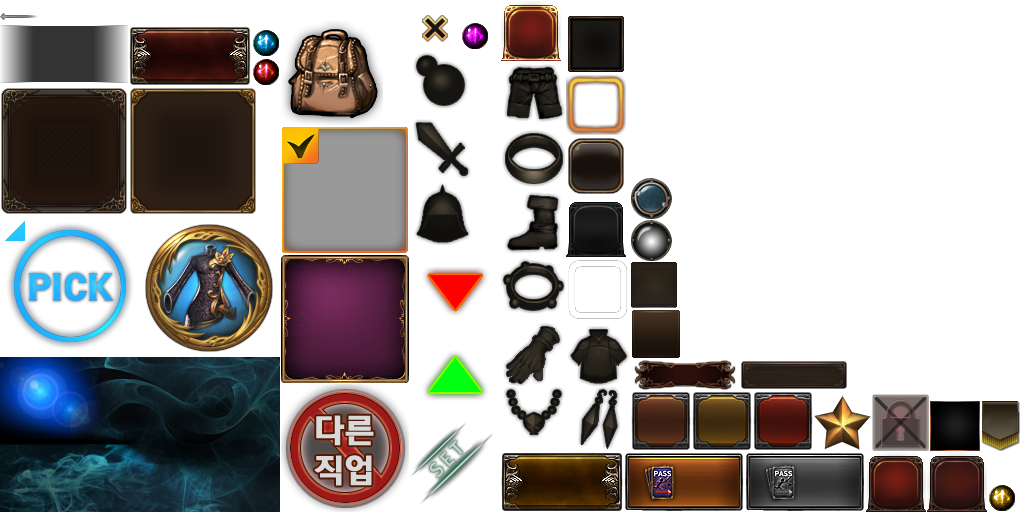 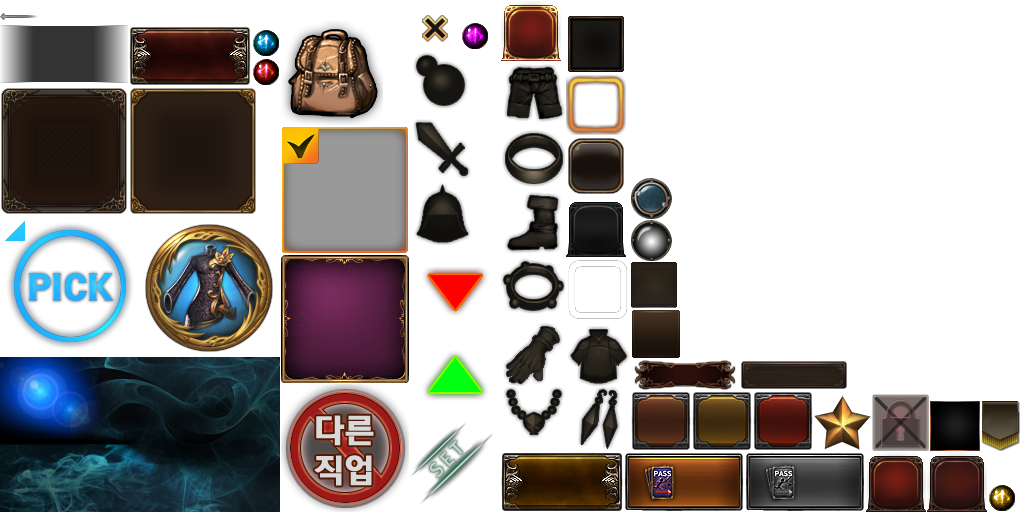 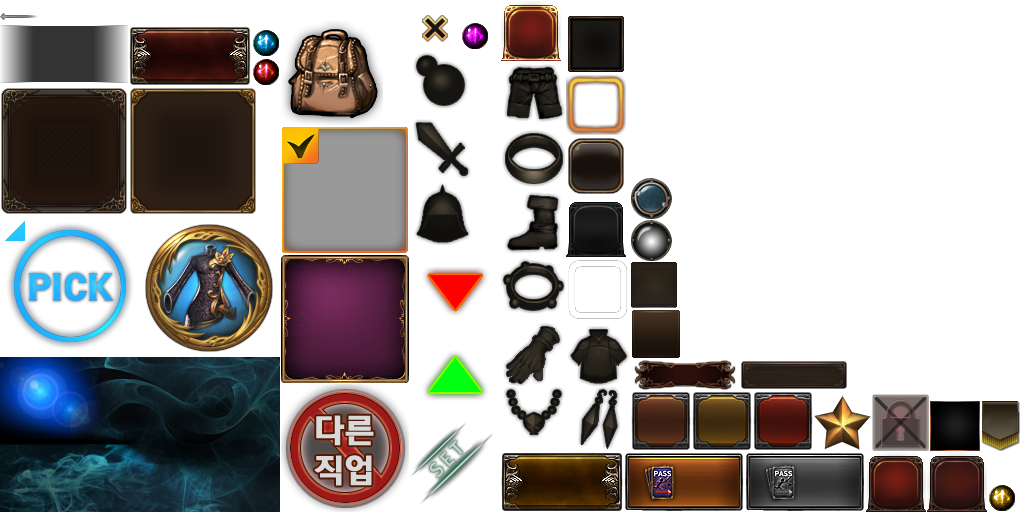 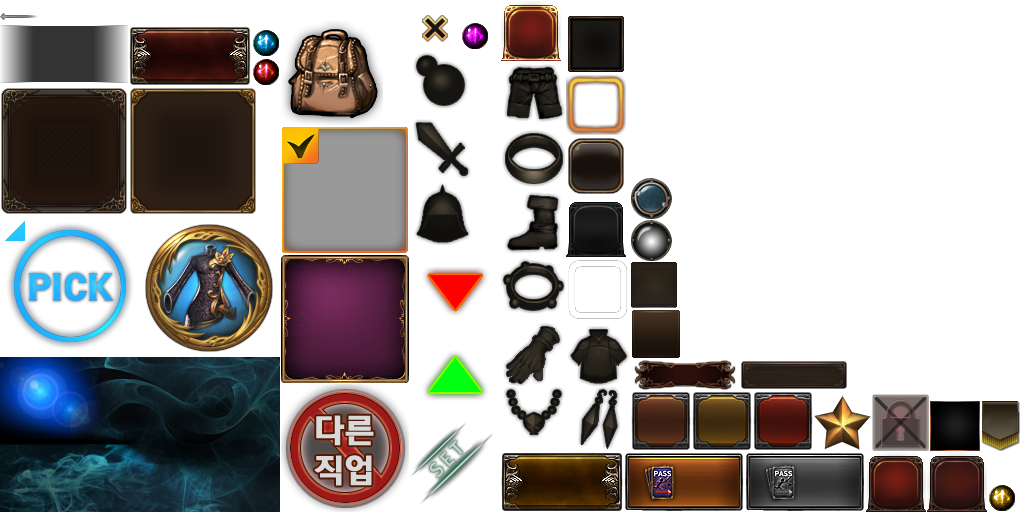 강화
강화
해제
장착
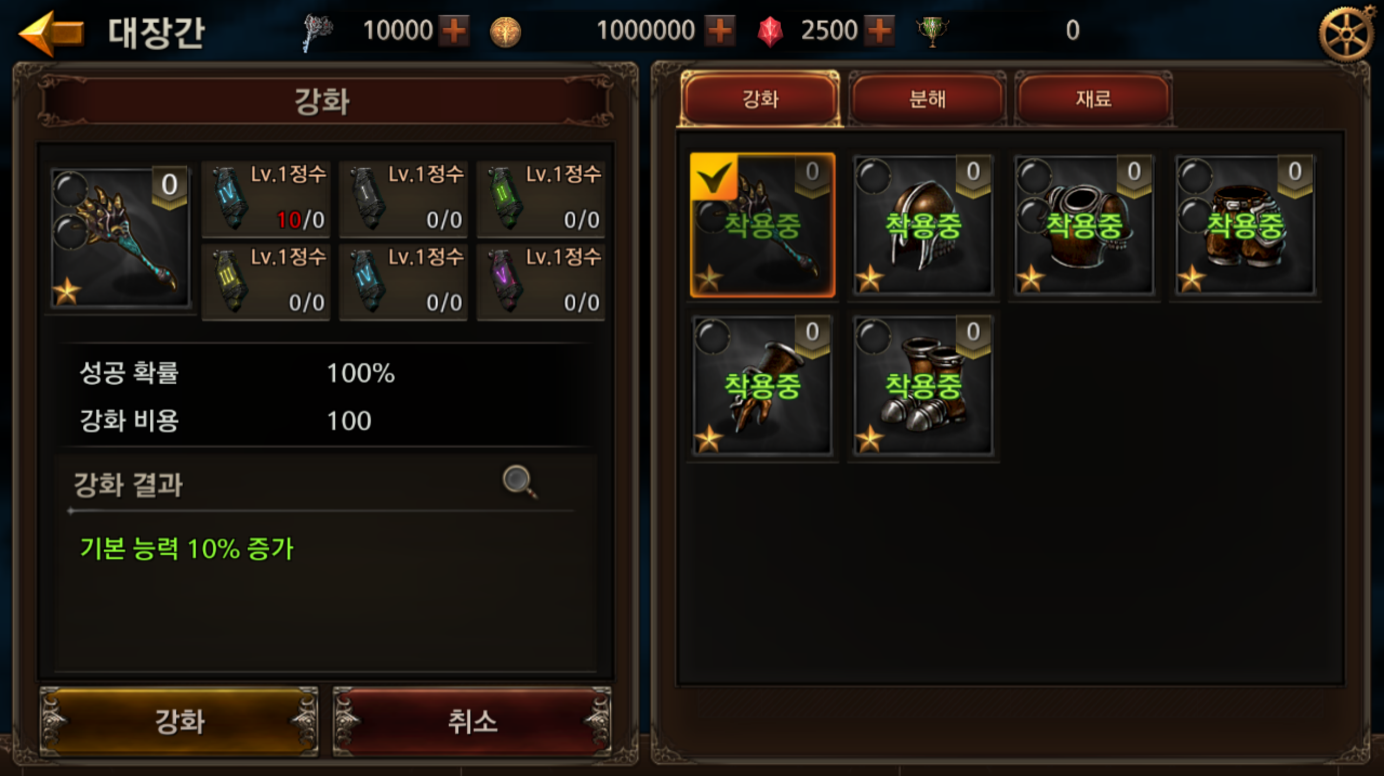 일괄 분해
일괄 판매
아이템 UI_아이템 상세 정보_아이템 개별 판매 팝업
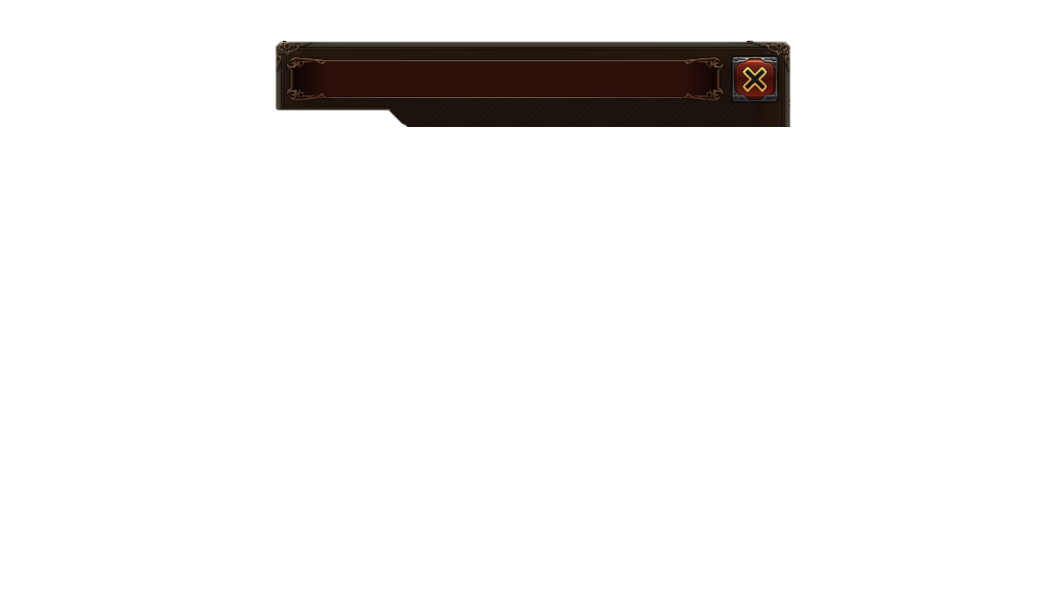 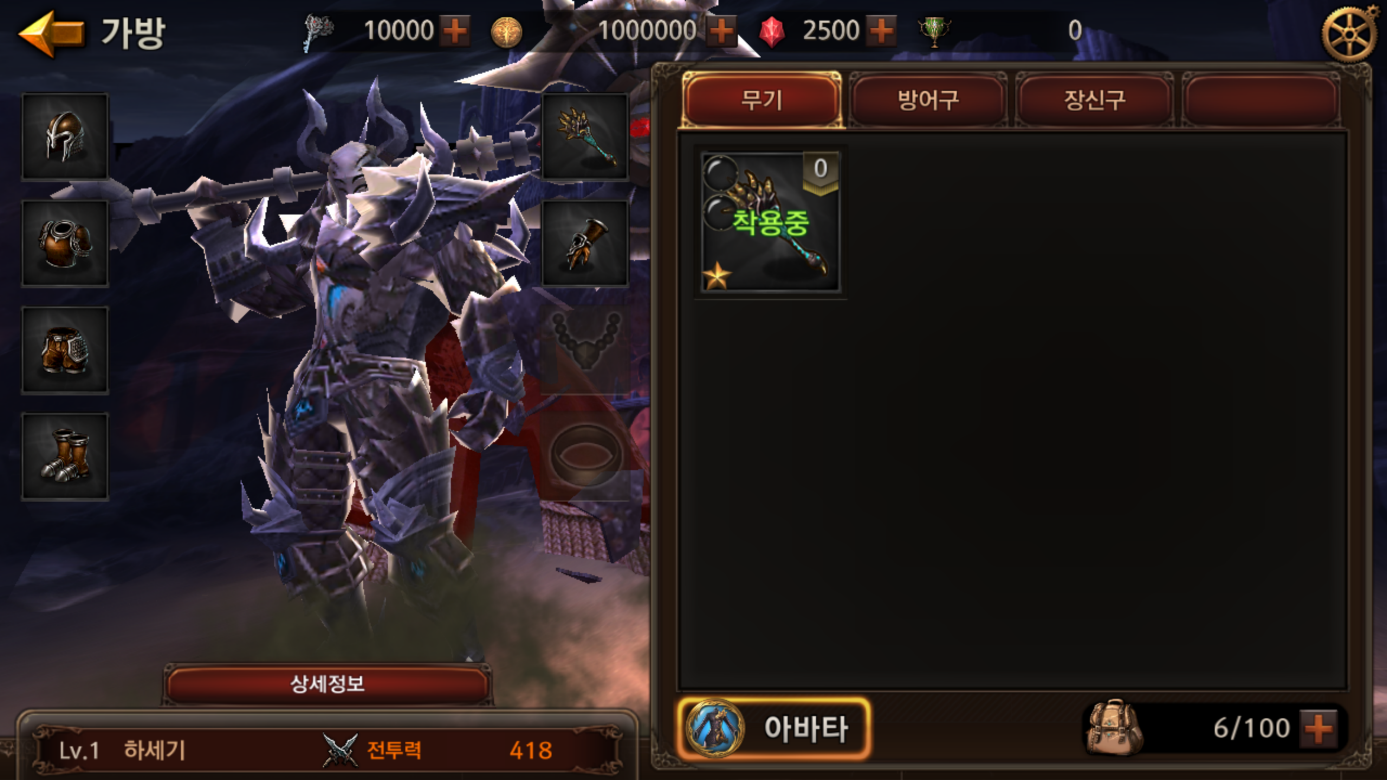 아그문트의 용암 대검
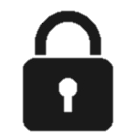 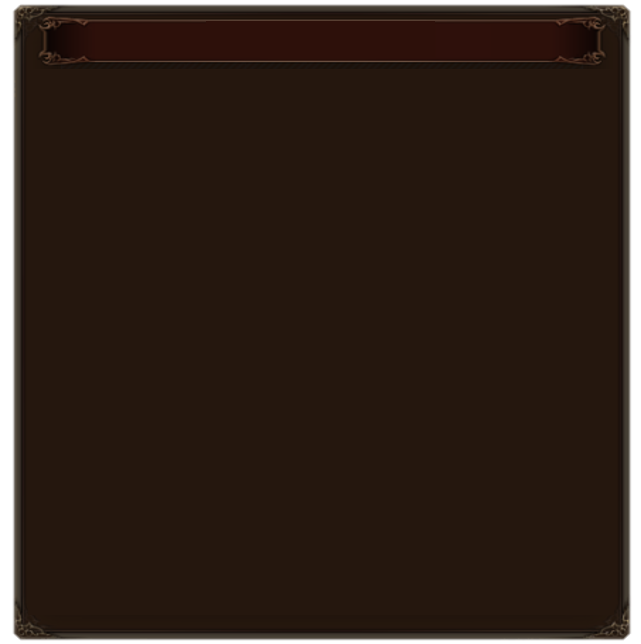 강화 단계
LEVEL                15  /  20
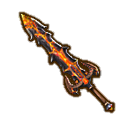 기타
세트
세트
공격력
치명타 세기
123,457,000
+100%
기본 옵션
+20
+20
+10
+20
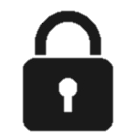 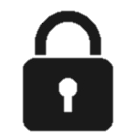 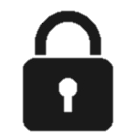 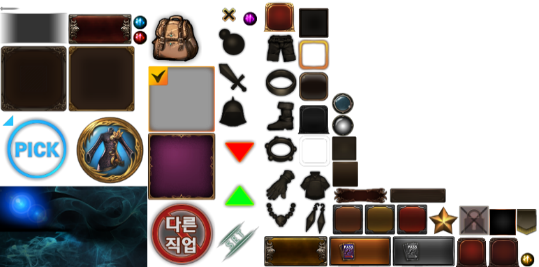 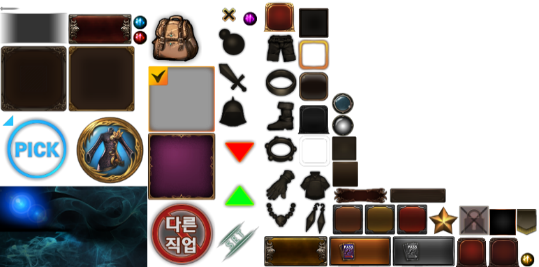 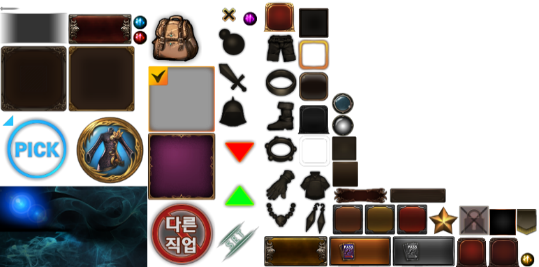 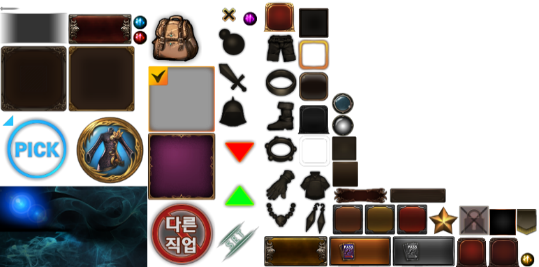 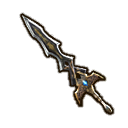 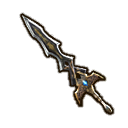 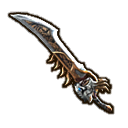 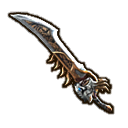 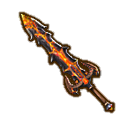 공격력
치명타 확률
치명타 세기
123,456,789
+15%
+10%
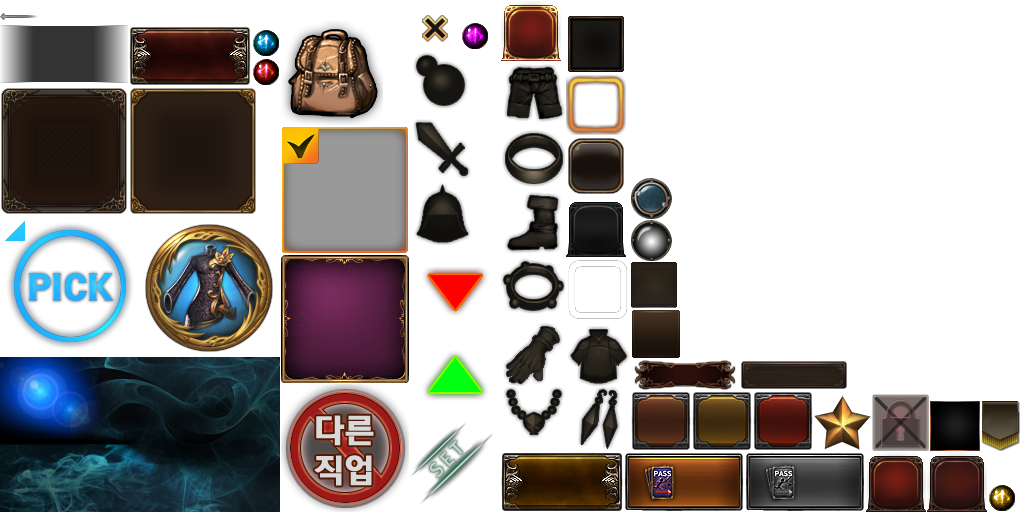 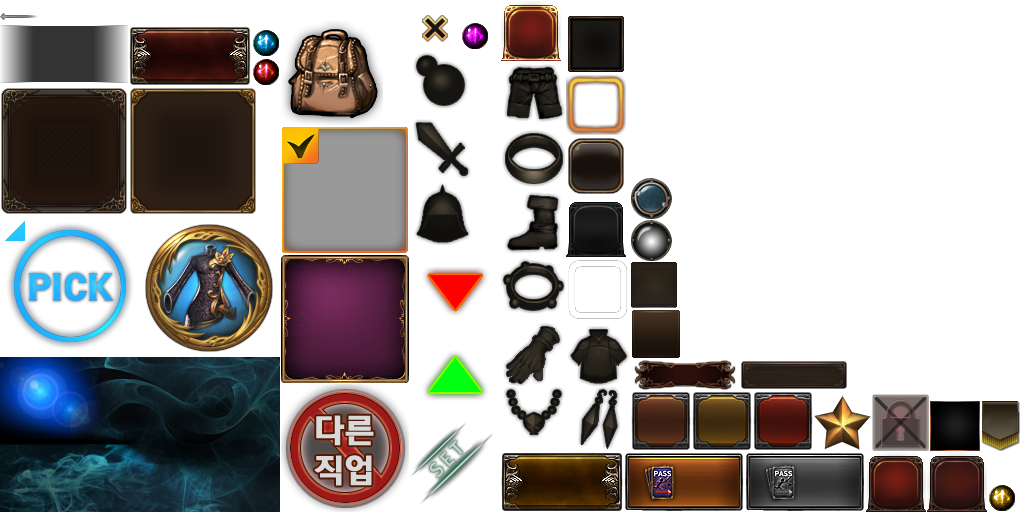 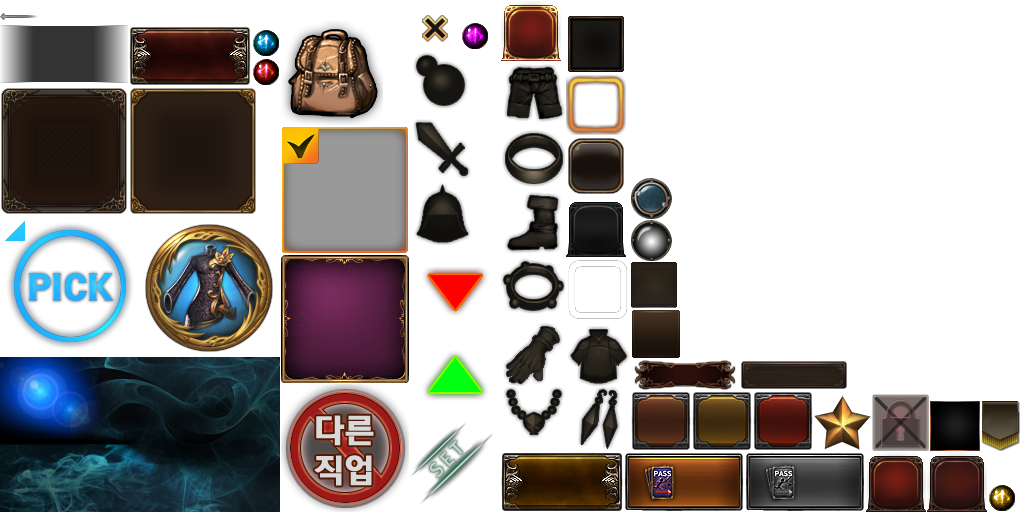 랜덤 옵션
(▼ 211)
합성
12,345▲
12,345▲
세트
세트
세트
(▼ 25%)
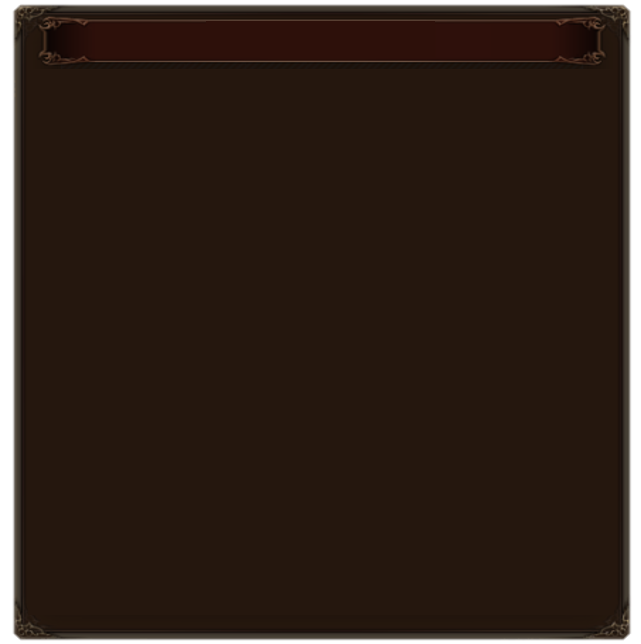 아이템 판매
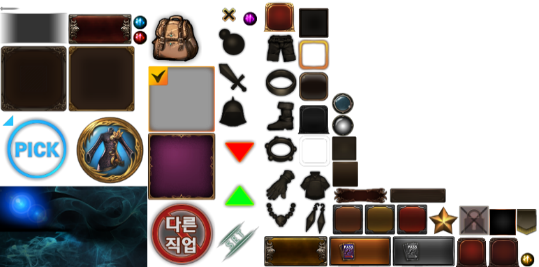 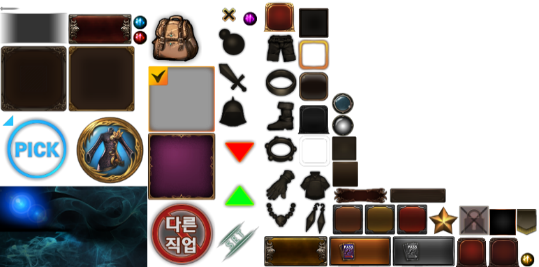 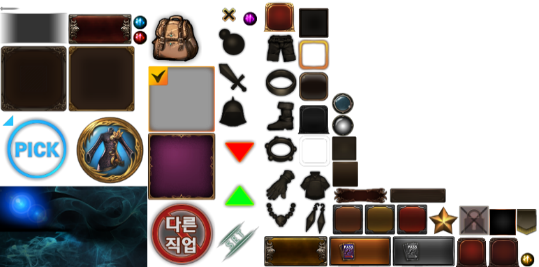 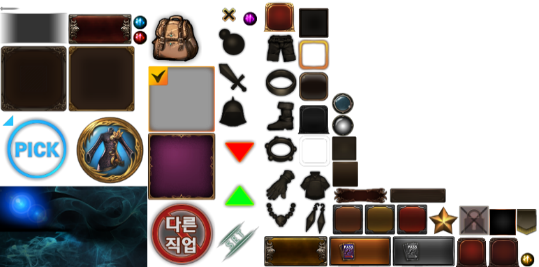 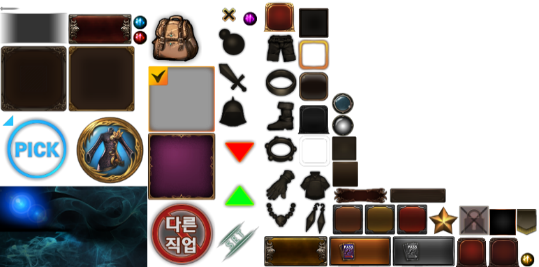 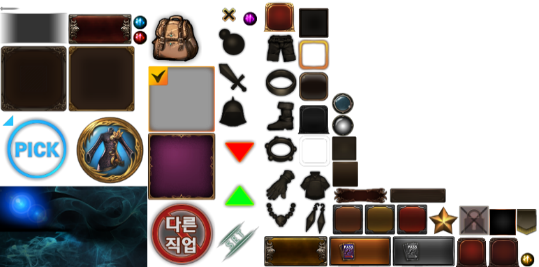 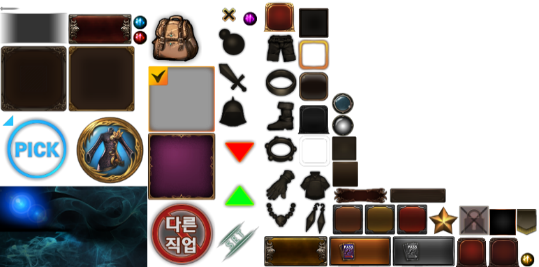 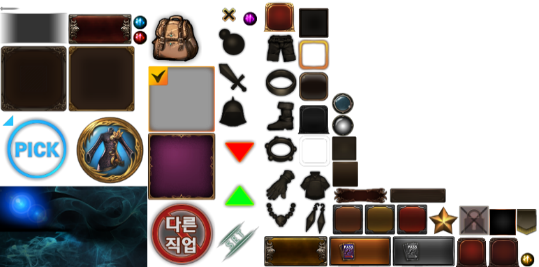 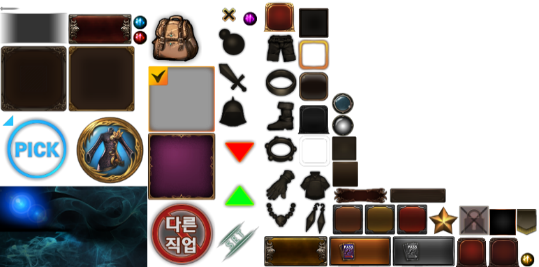 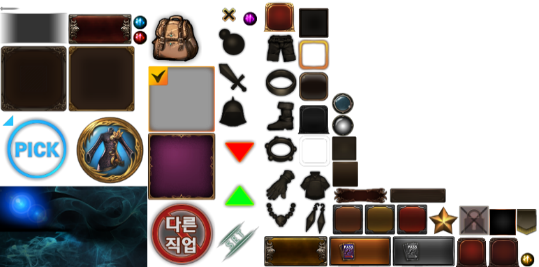 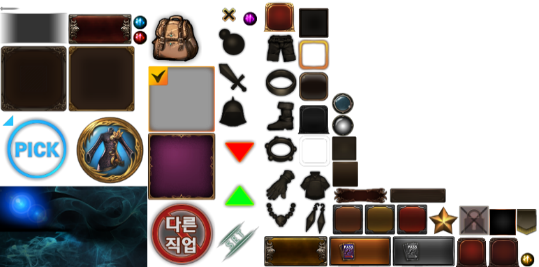 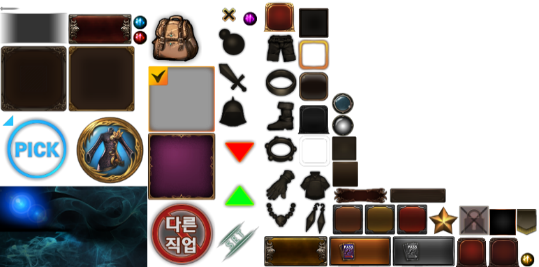 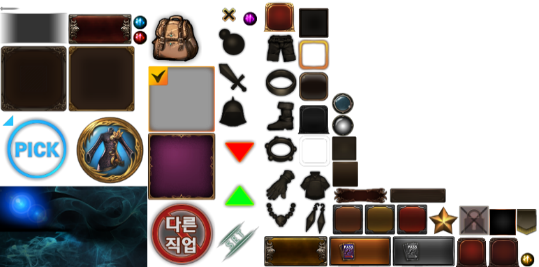 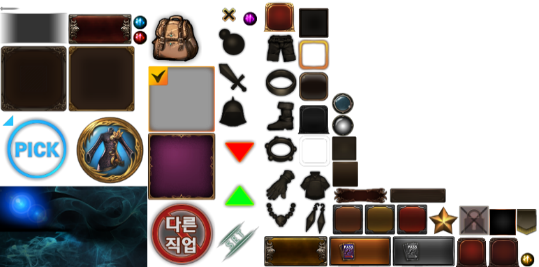 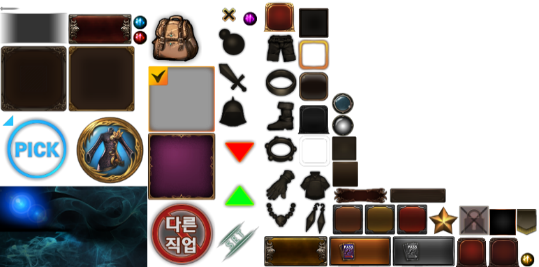 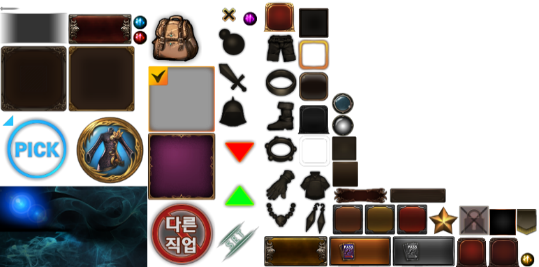 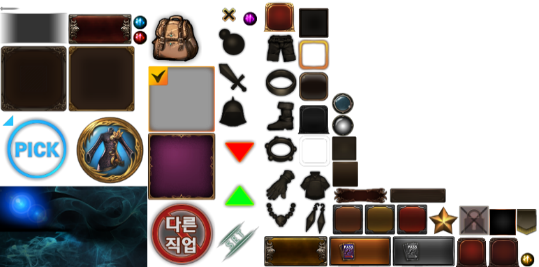 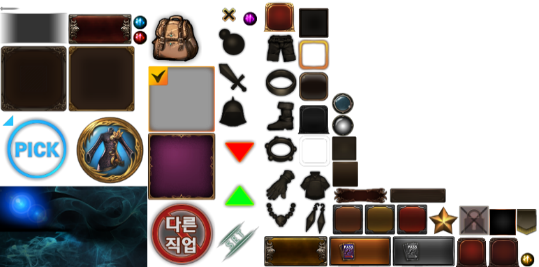 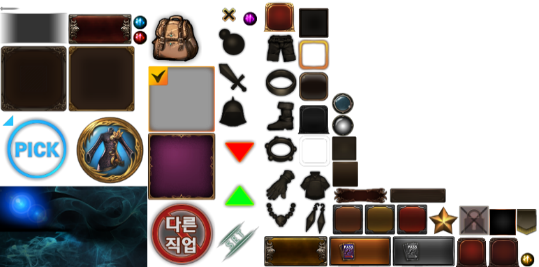 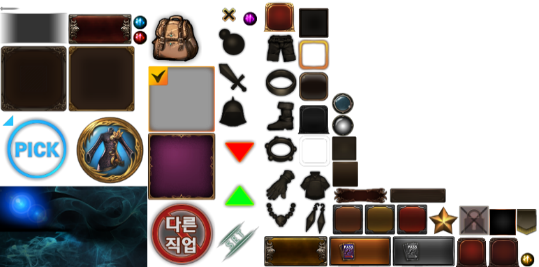 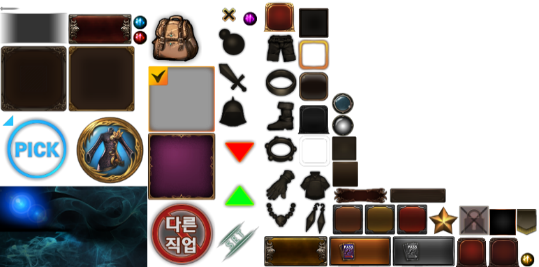 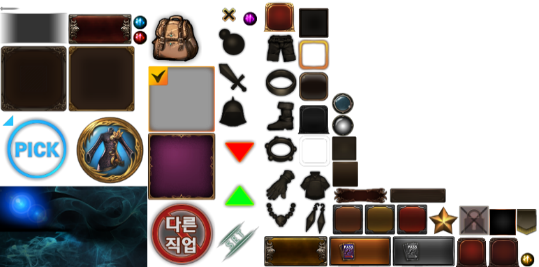 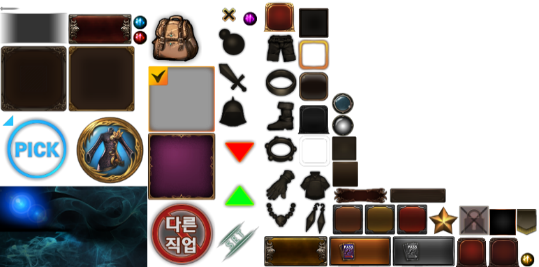 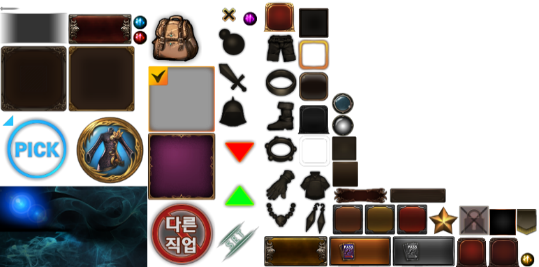 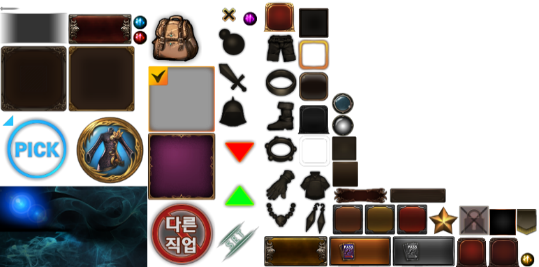 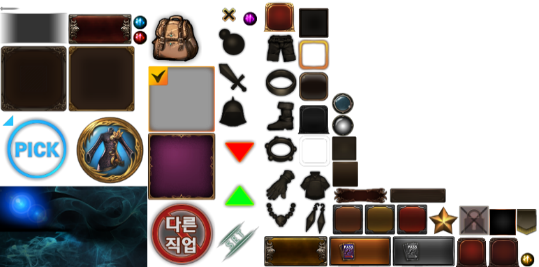 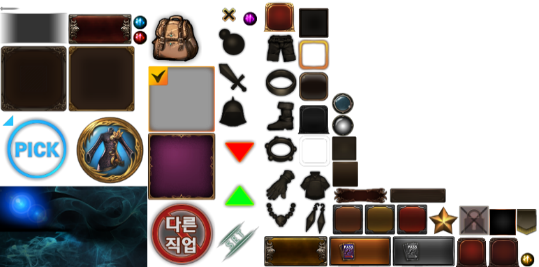 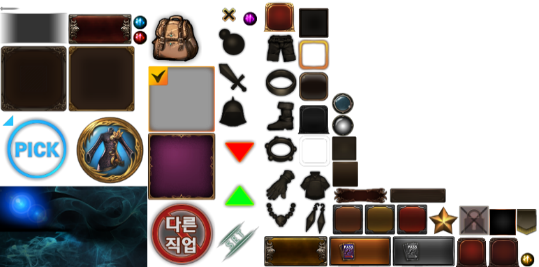 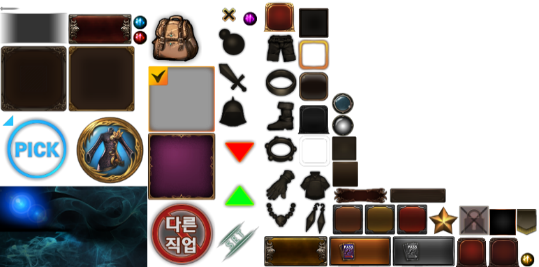 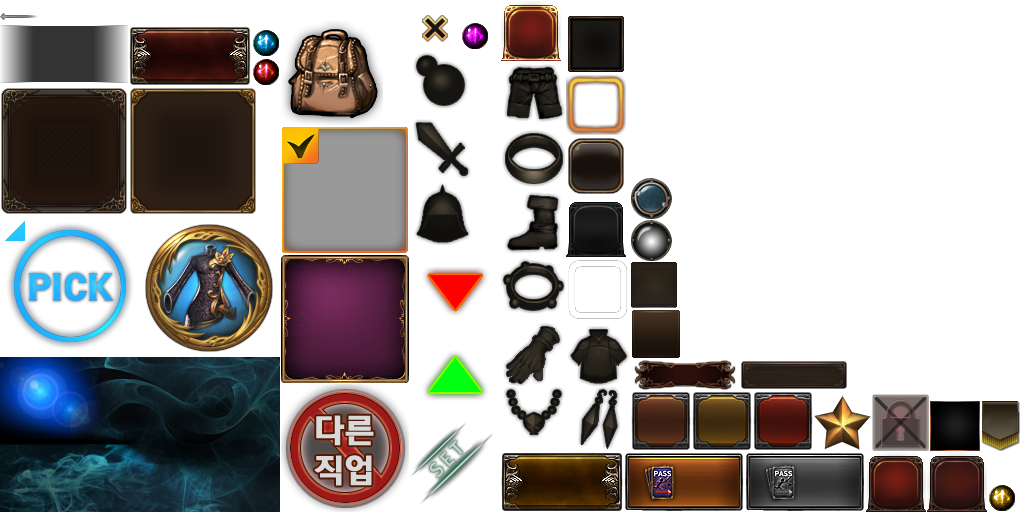 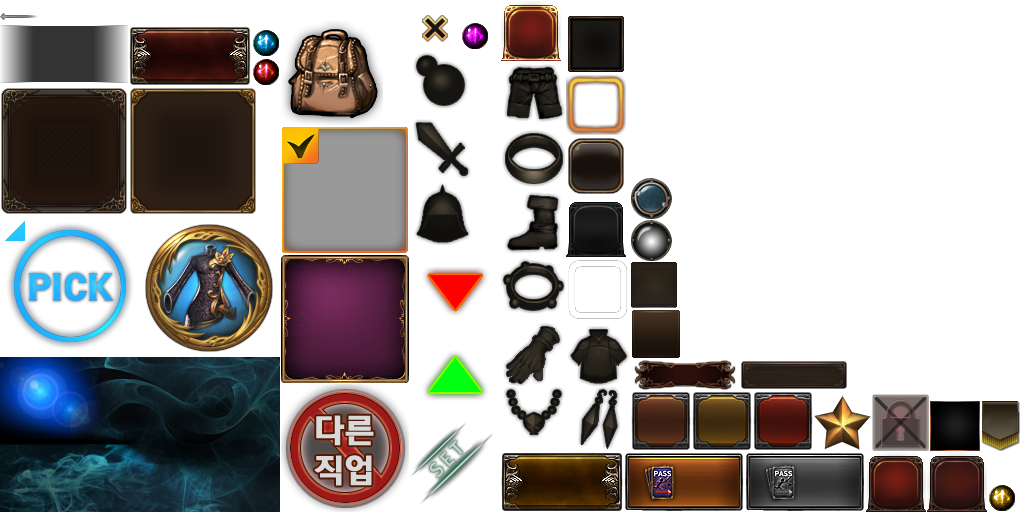 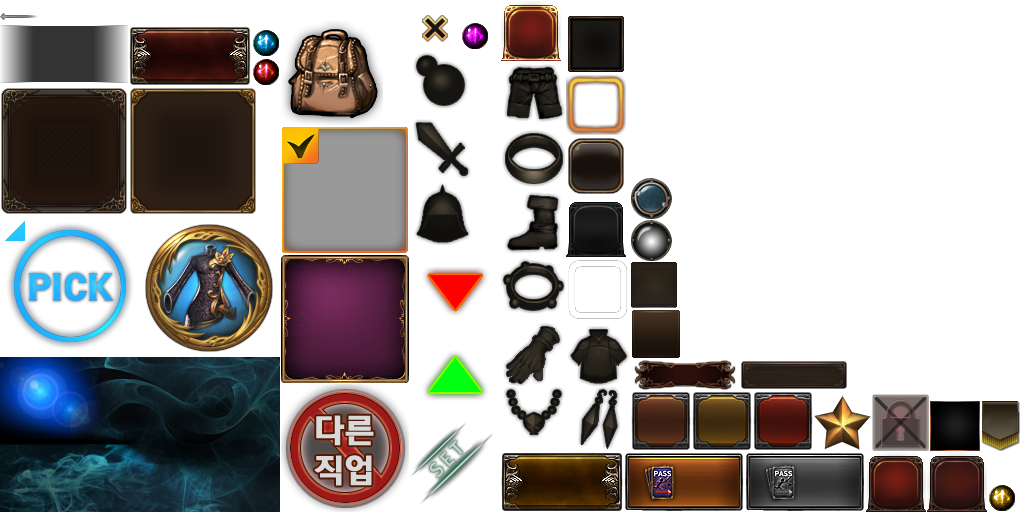 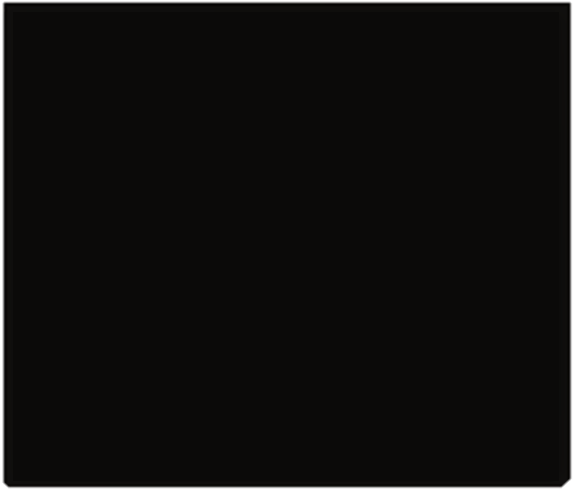 승급
+10
+0
+0
+0
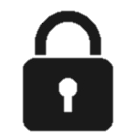 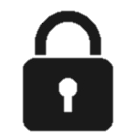 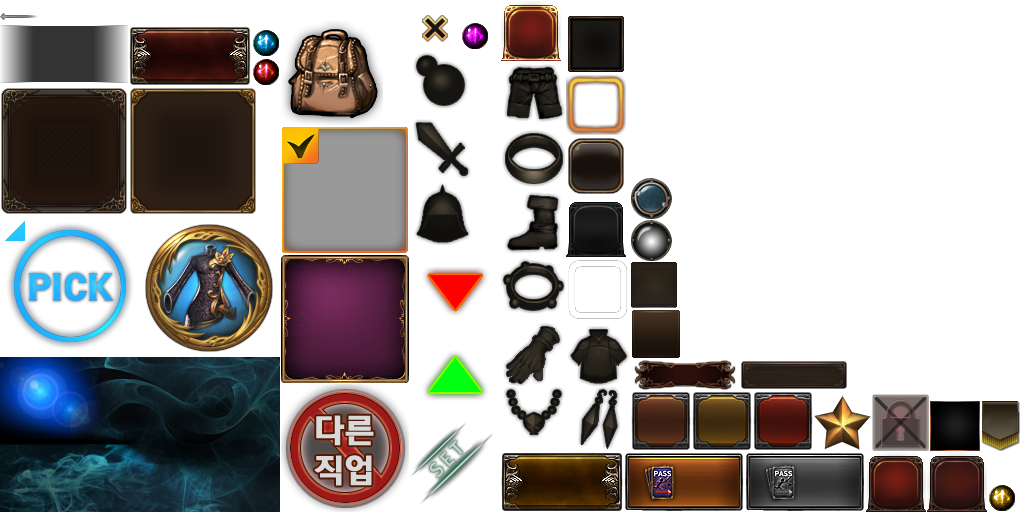 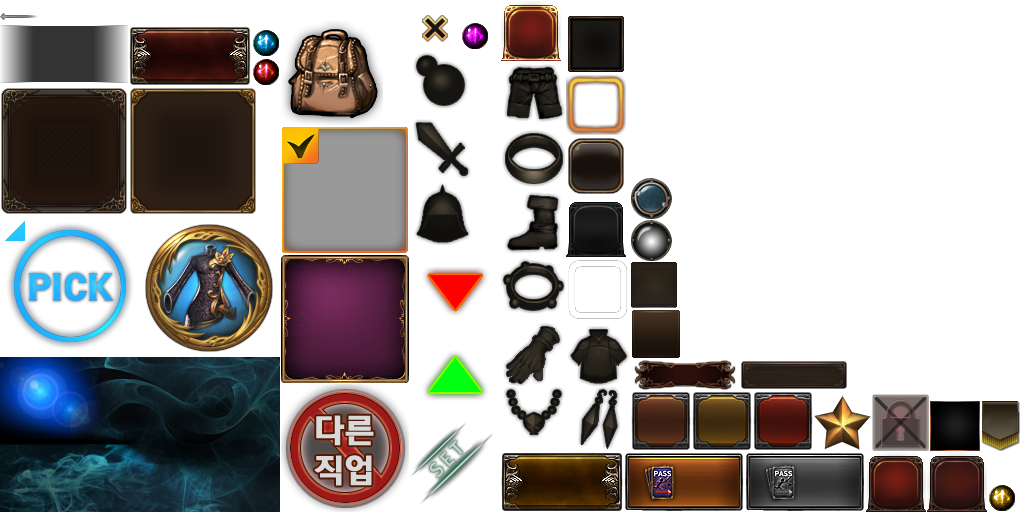 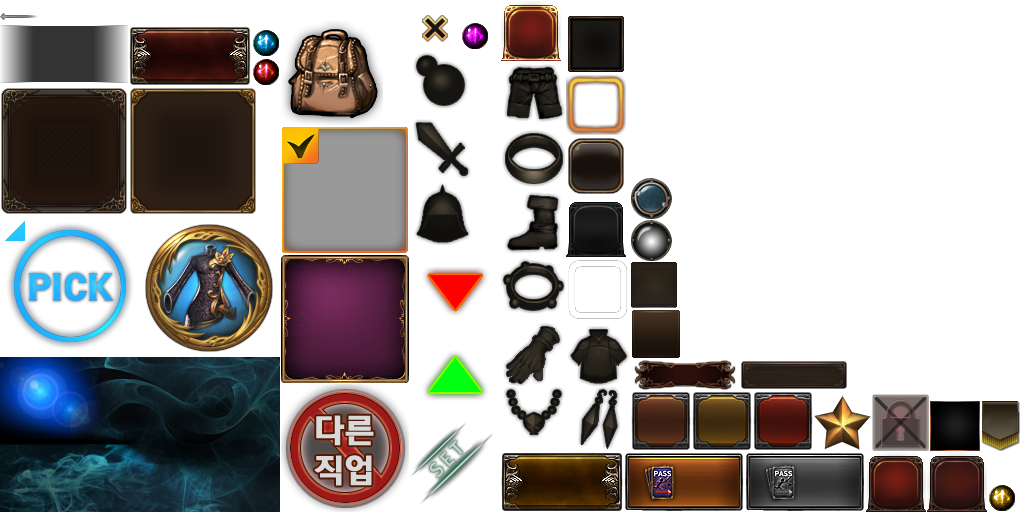 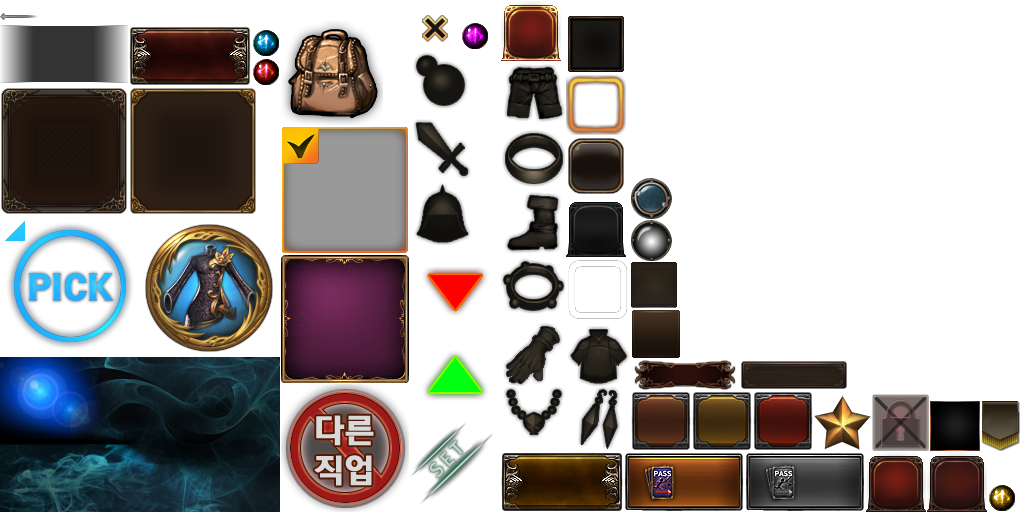 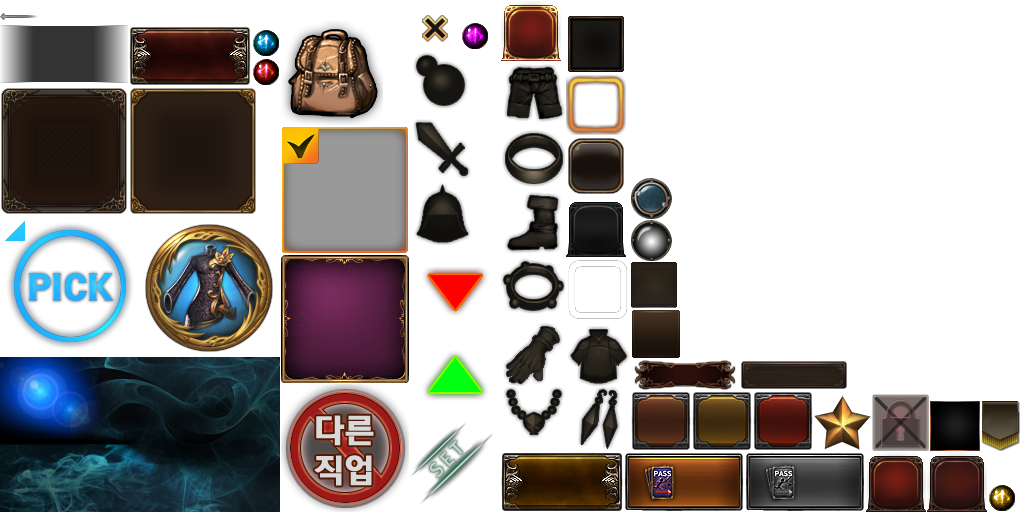 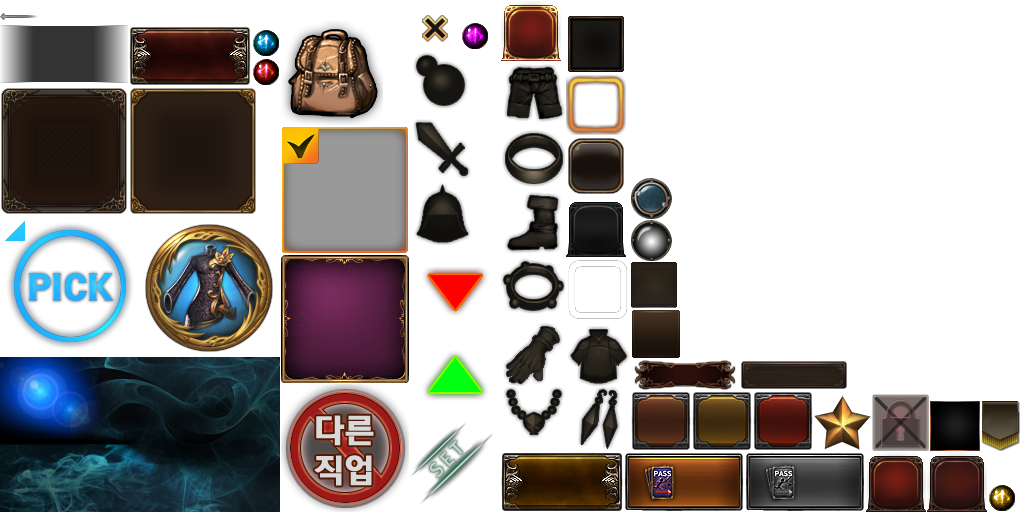 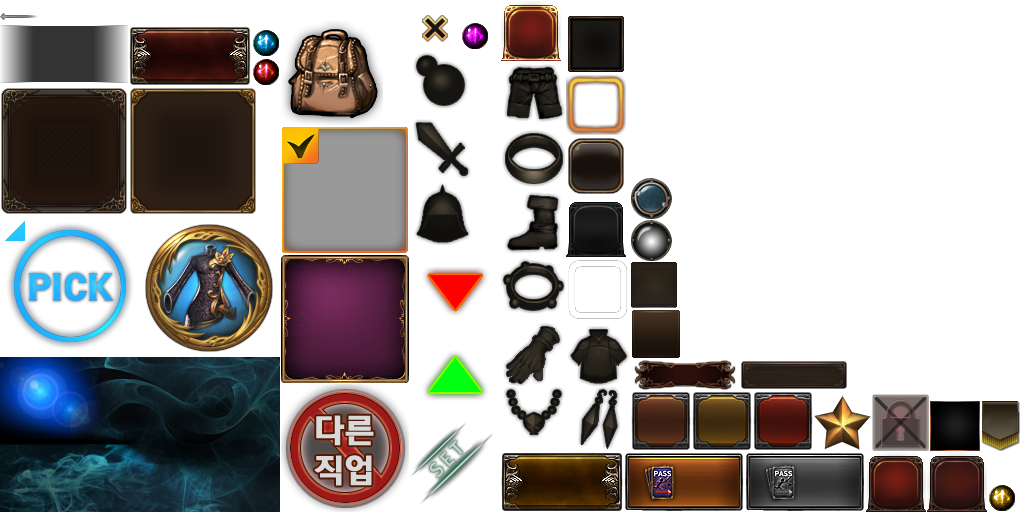 아그문트의 용암 대검 + 15
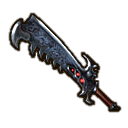 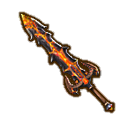 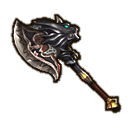 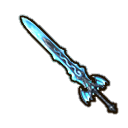 룬 옵션
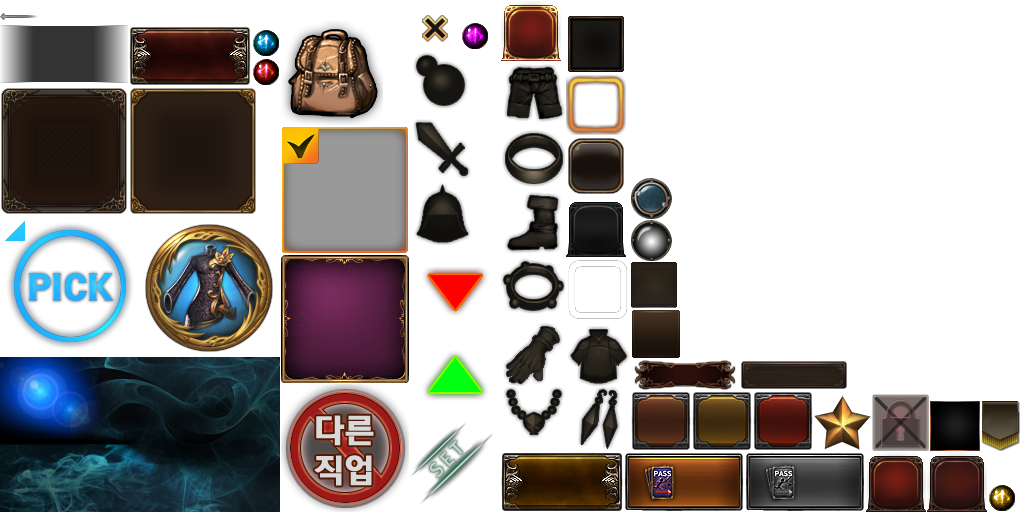 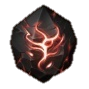 변경
공격력 + 25,000
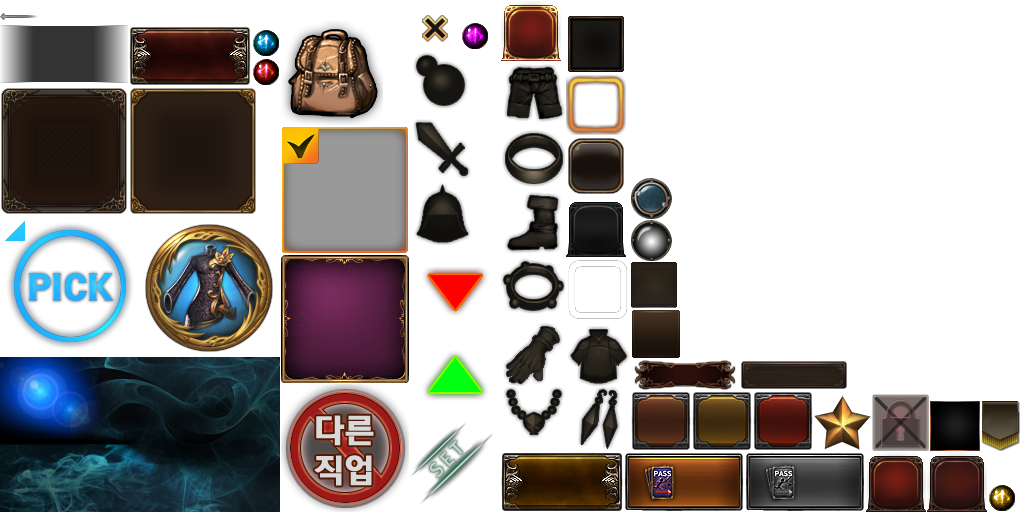 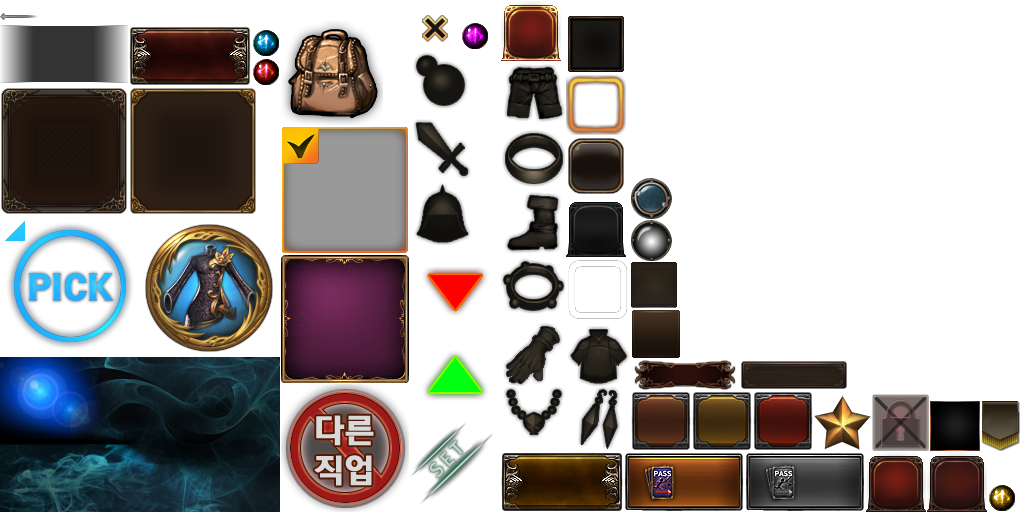 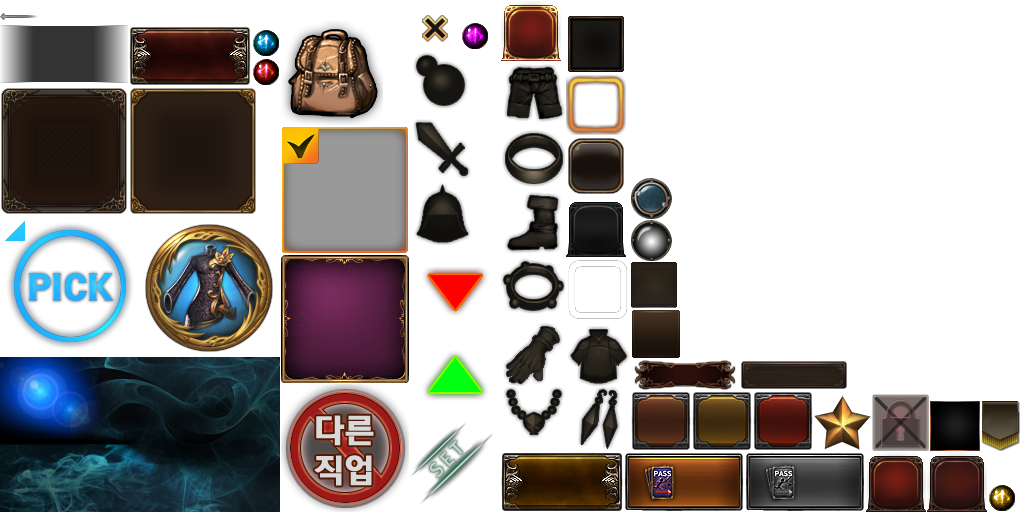 분해
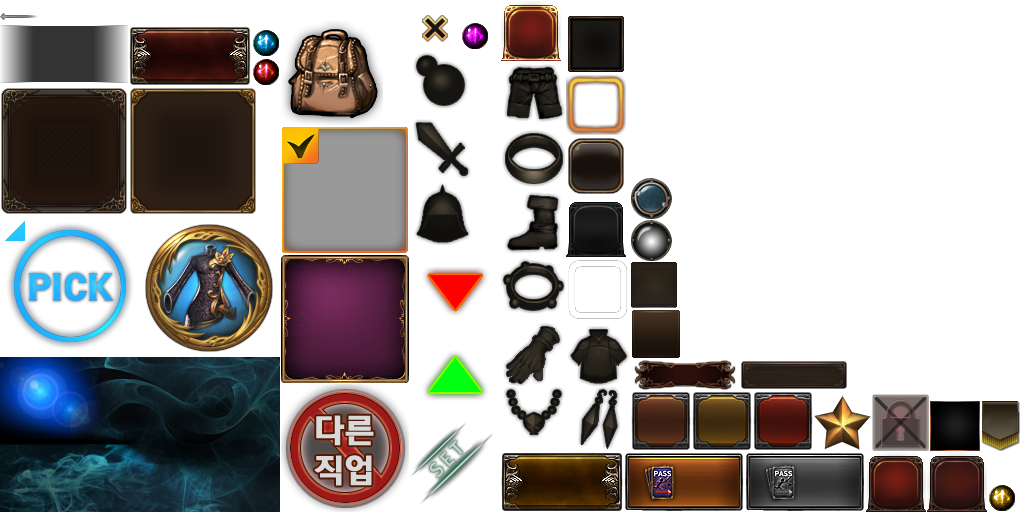 장착
비어 있음
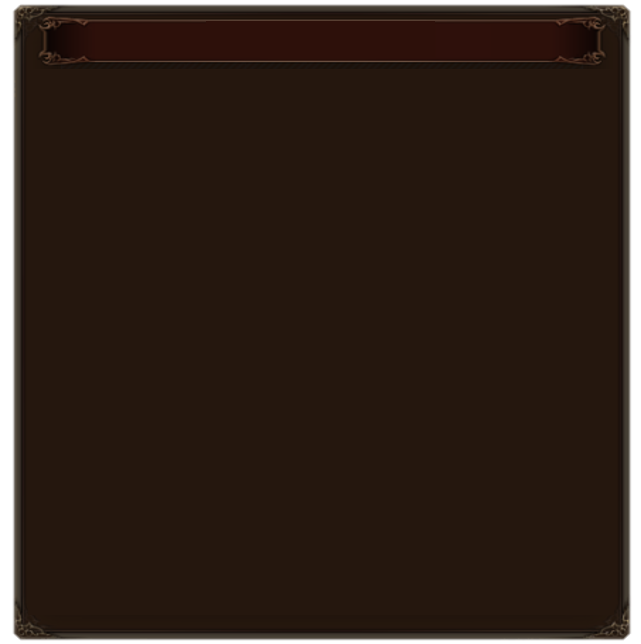 선택하신 아이템을 판매하시겠습니까?
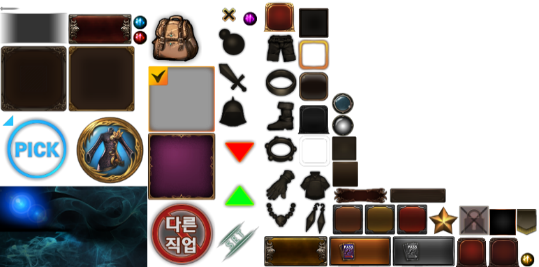 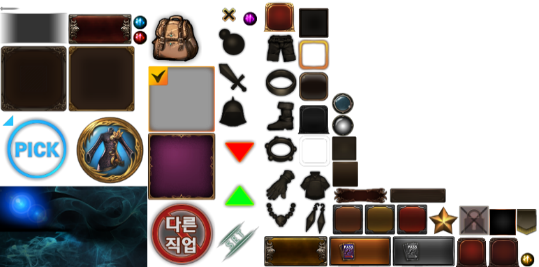 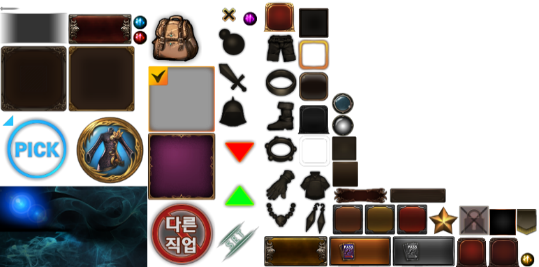 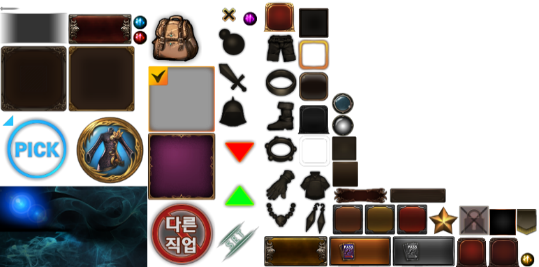 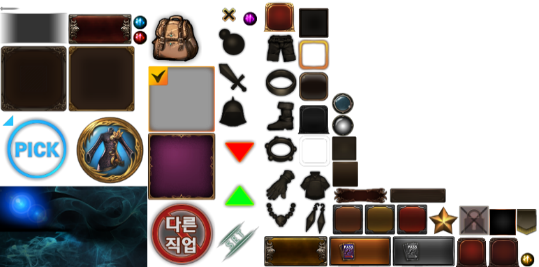 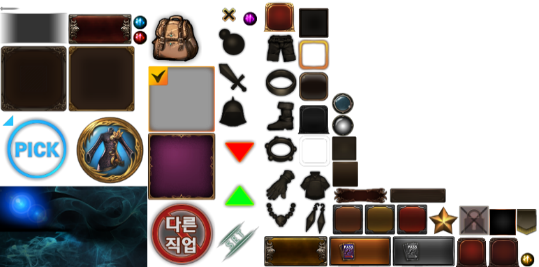 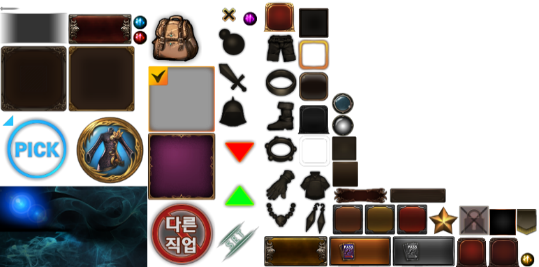 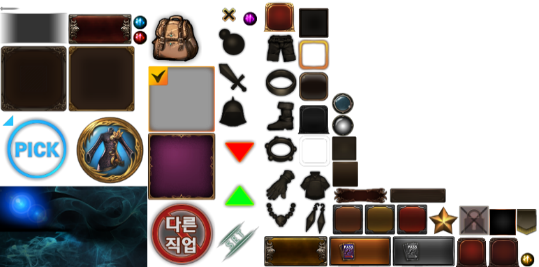 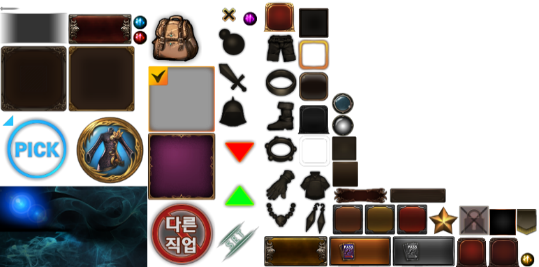 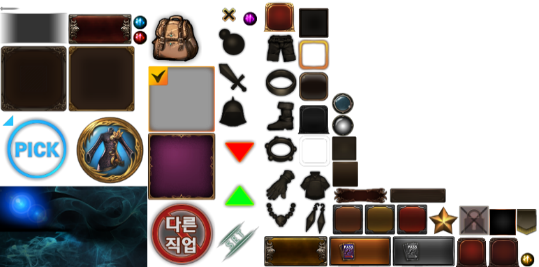 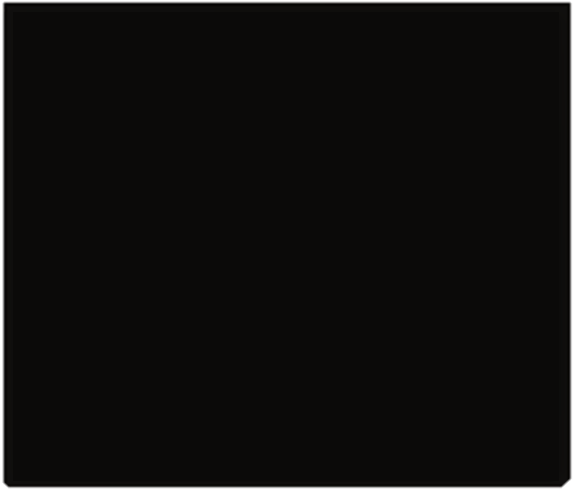 세트 효과
불멸의 버서커 세트
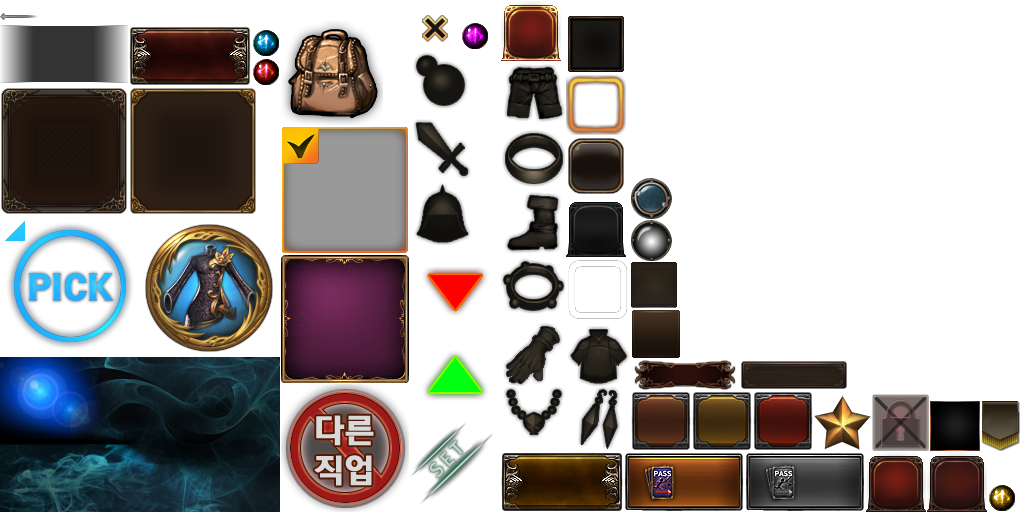 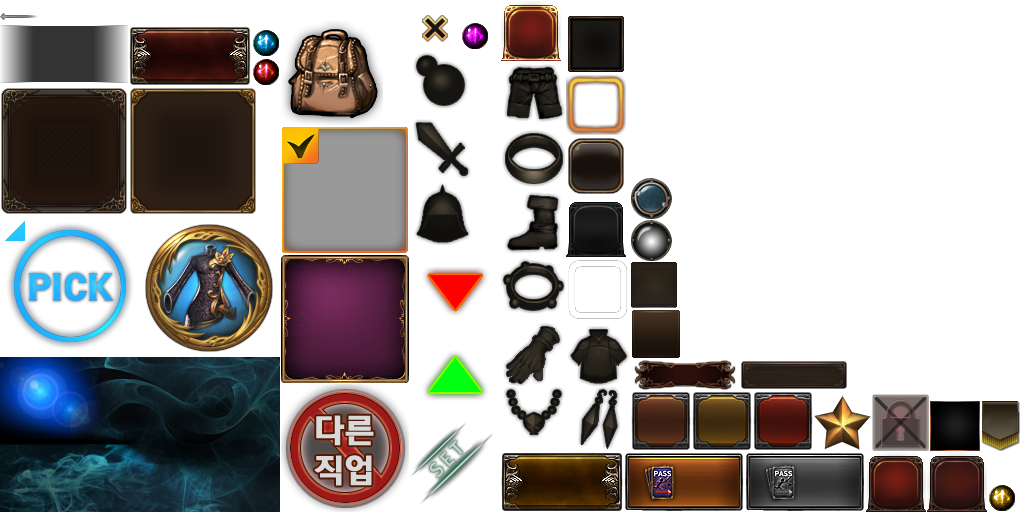 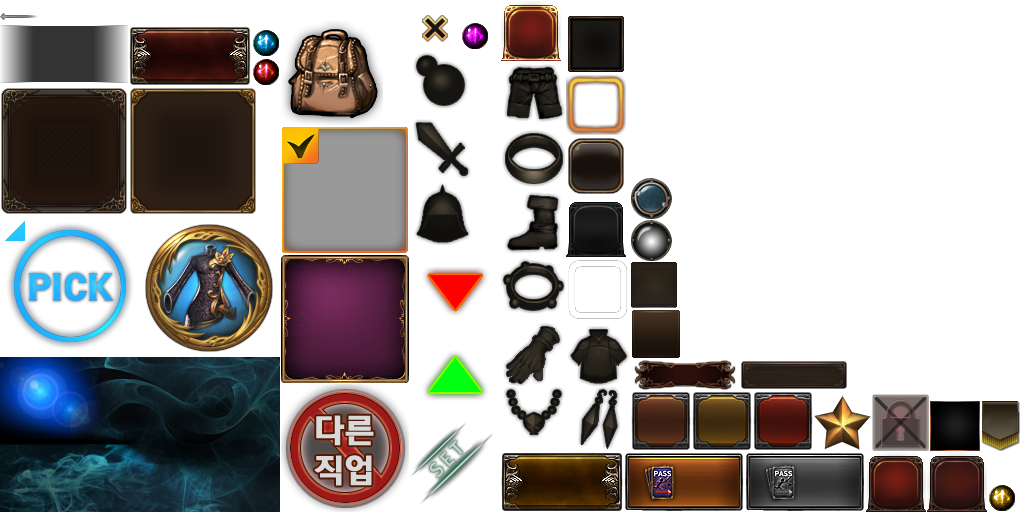 판매
LEVEL  50  (2000)       캐릭터 닉네임
2세트 : 공격력 +200
3세트 : 치명타확률 +3%
5세트 : 회피율 +5%
상세 정보
아이템 판매         25,000
취소
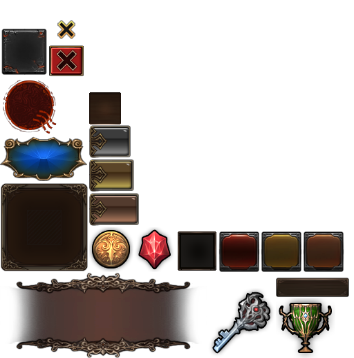 버서커 불멸 세트
2세트 : 공격력 +200
3세트 : 치명타확률 +3%
5세트 : 회피율 +5%
버서커 불멸 세트
2세트 : 공격력 +200
3세트 : 치명타확률 +3%
5세트 : 회피율 +5%
66%
+
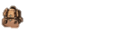 8 / 200
전투력
공격력
1,234,567
1,234,567
생명력
방어력
1,234,567
1,234,567
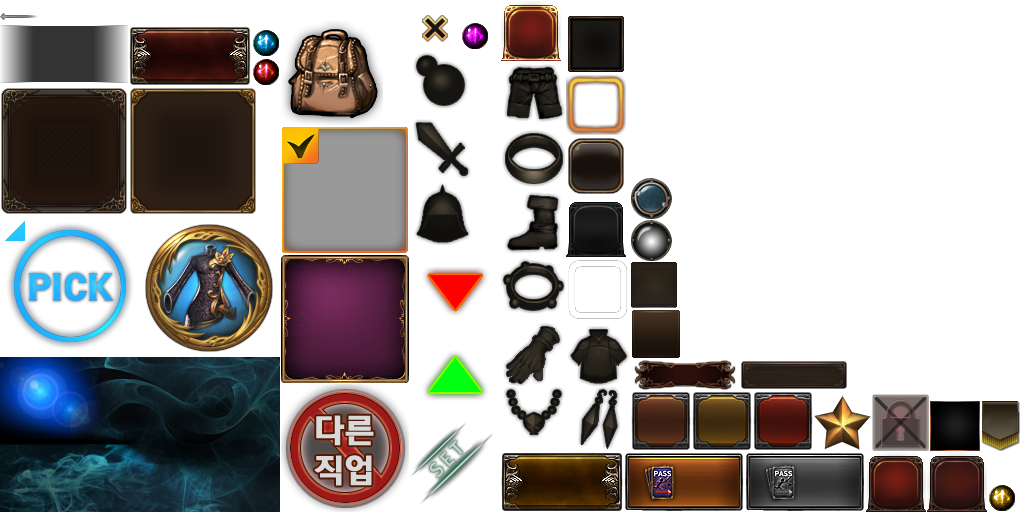 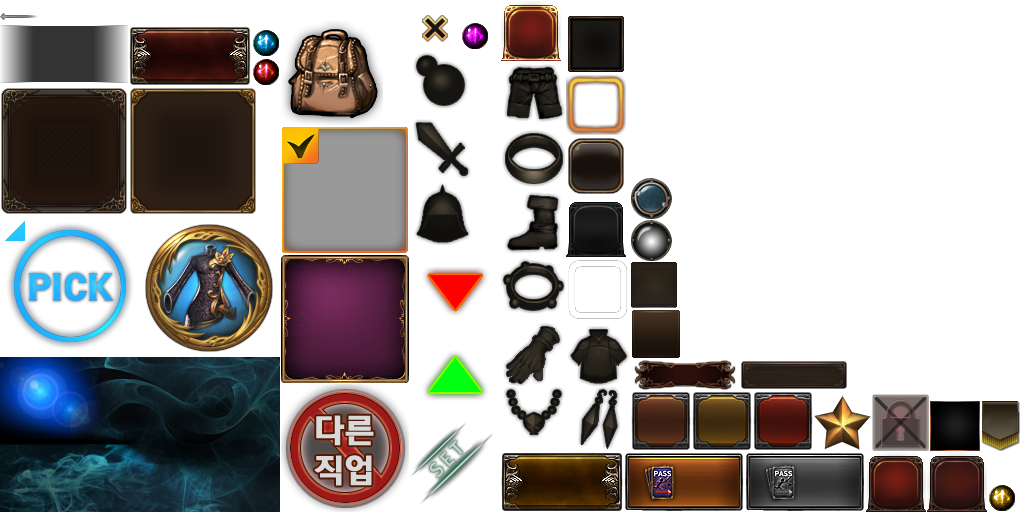 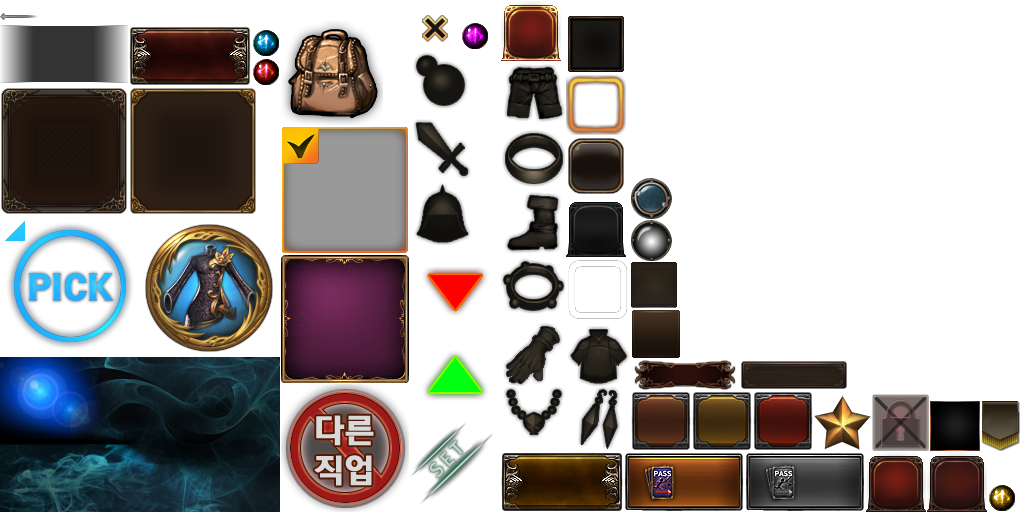 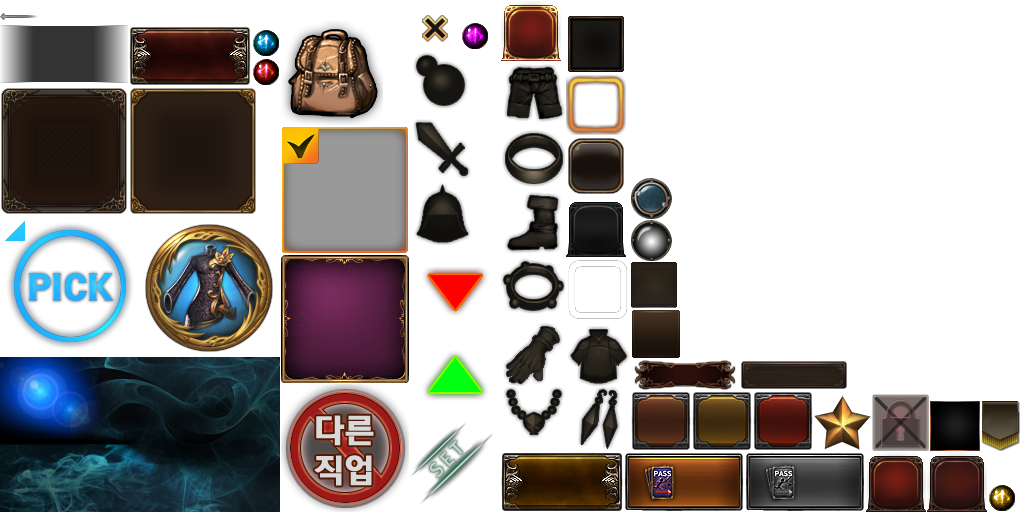 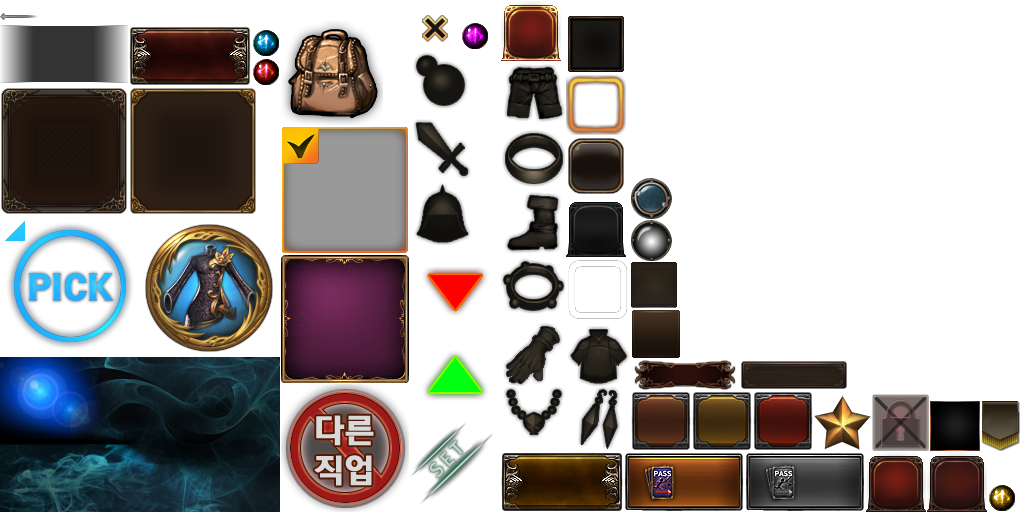 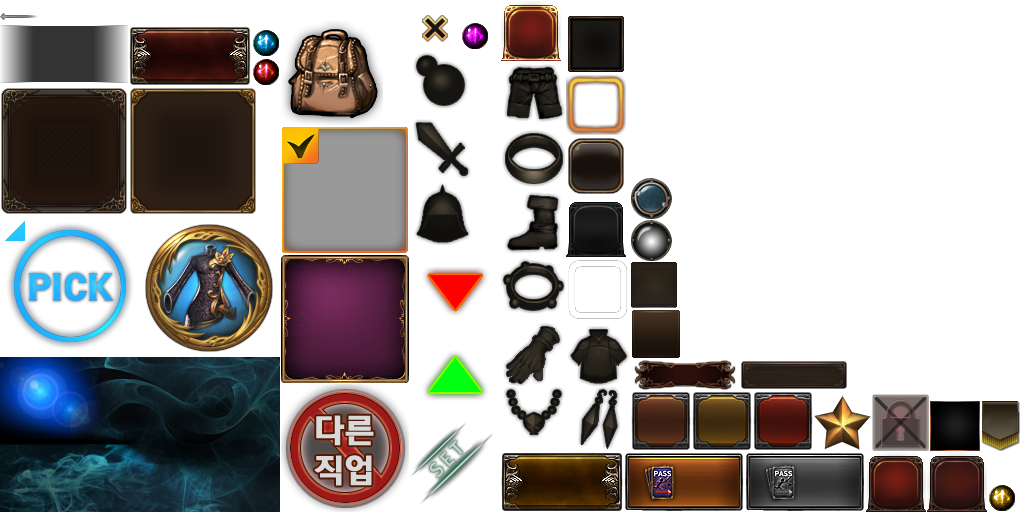 강화
해제
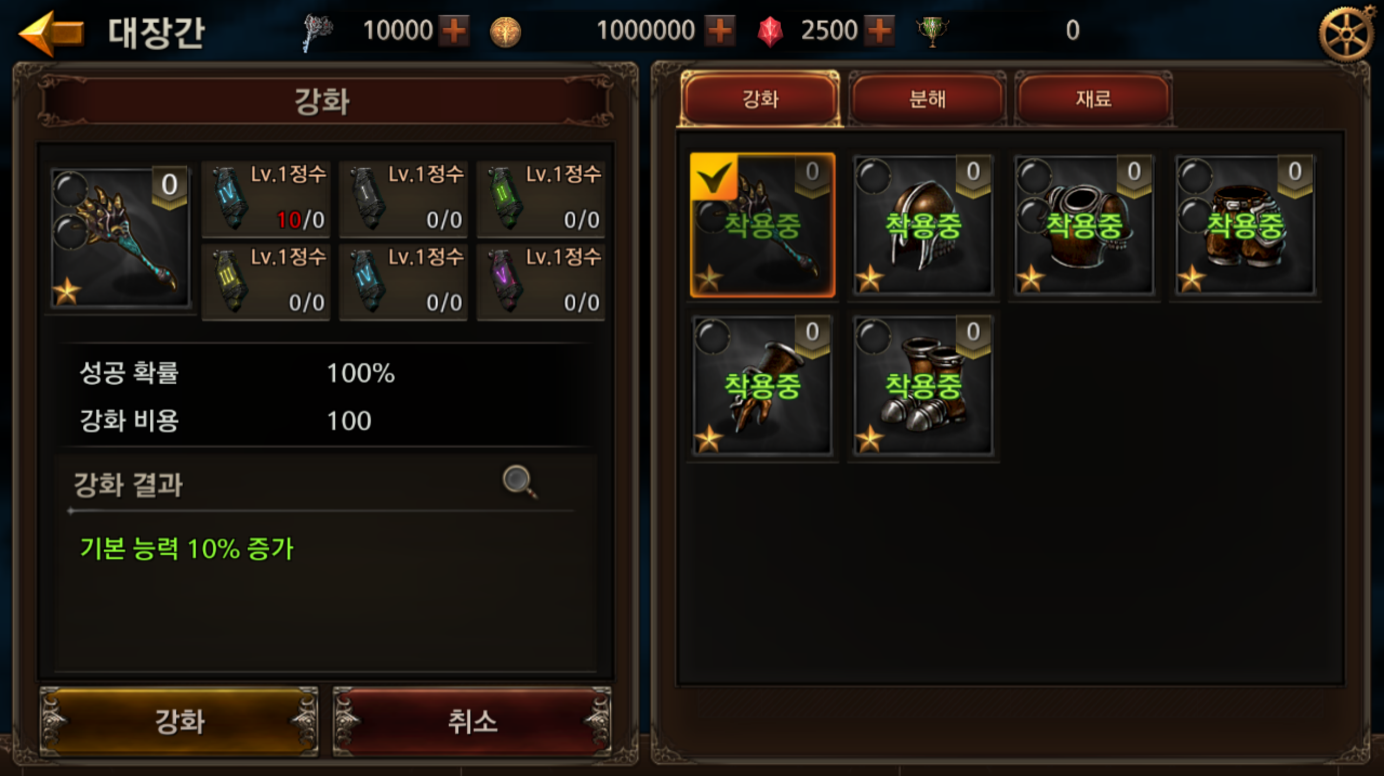 일괄 분해
일괄 판매
아이템 UI_아이템 상세 정보_아이템 개별 분해 팝업
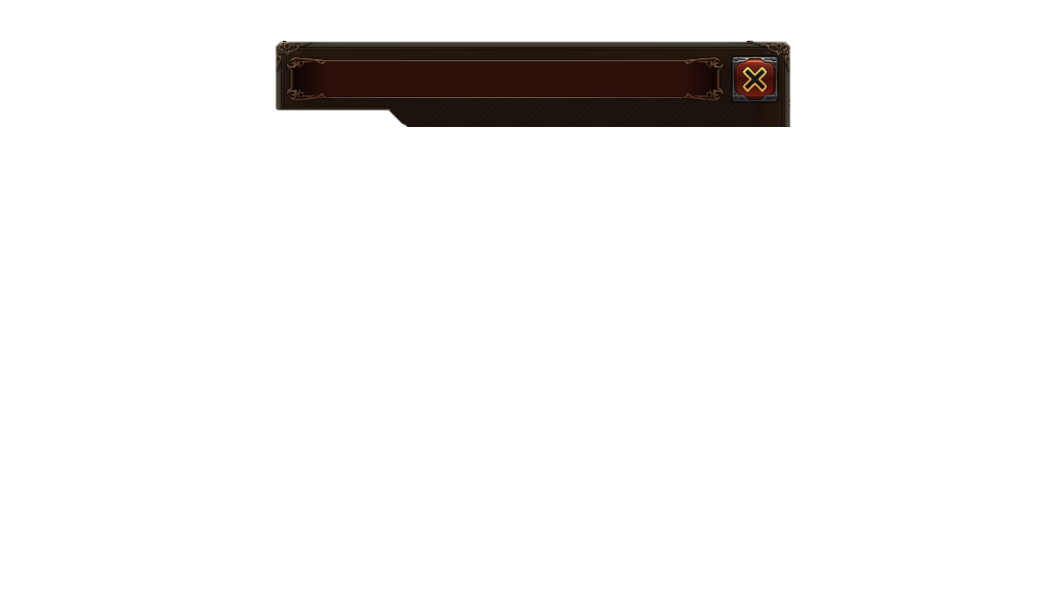 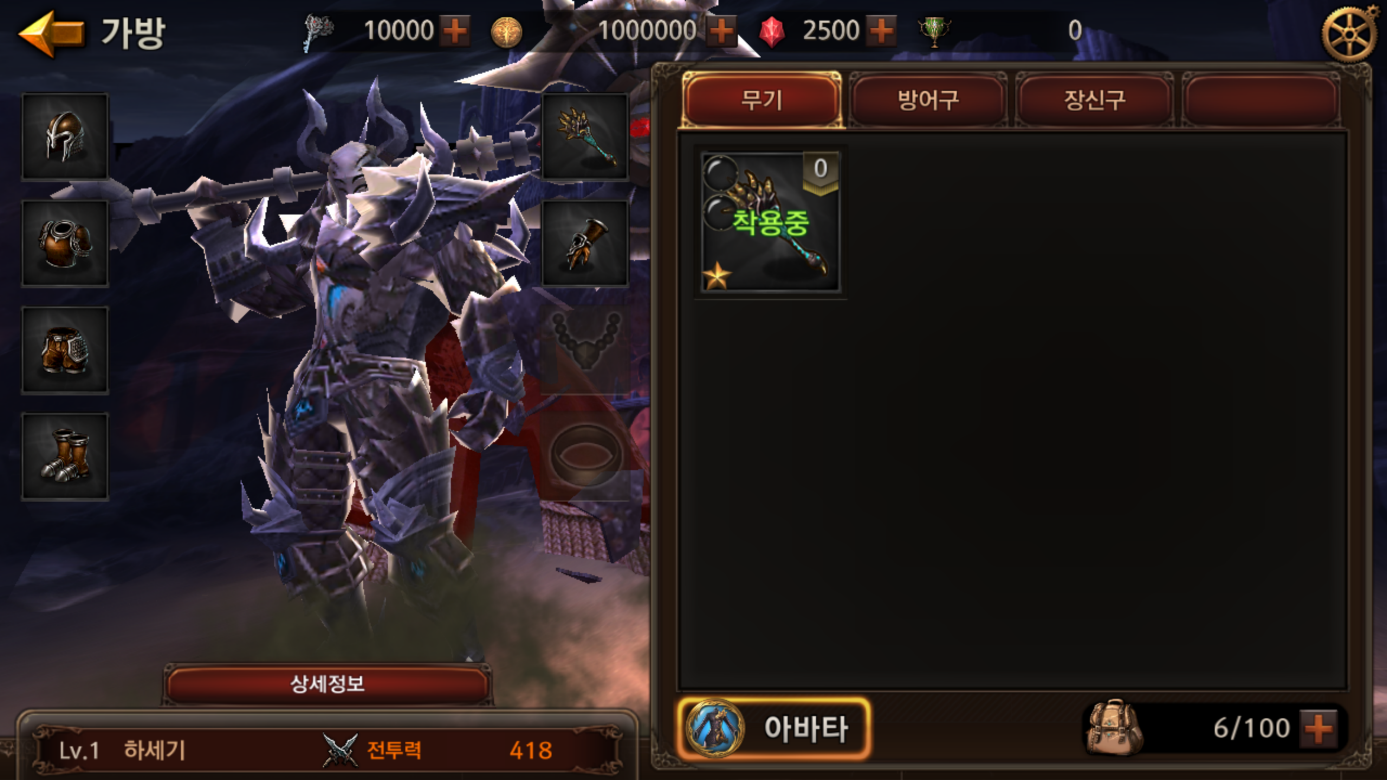 아그문트의 용암 대검
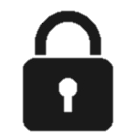 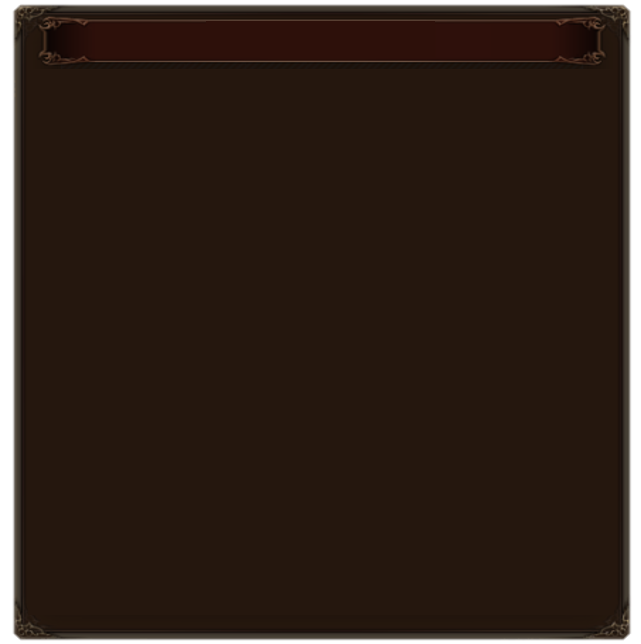 강화 단계
LEVEL                15  /  20
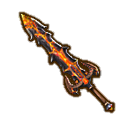 기타
세트
세트
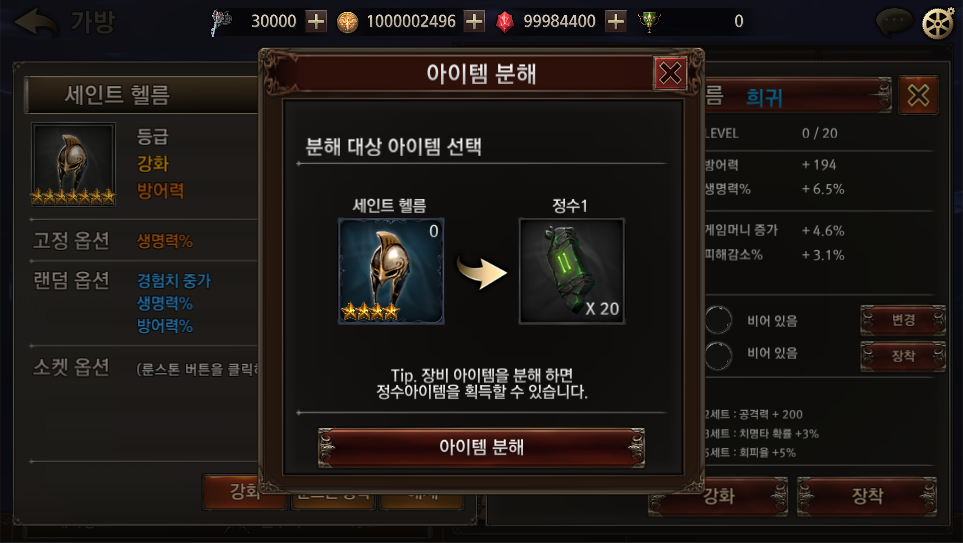 공격력
치명타 세기
123,457,000
+100%
기본 옵션
+20
+20
+10
+20
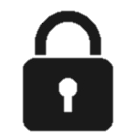 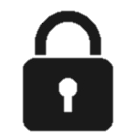 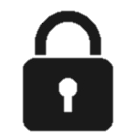 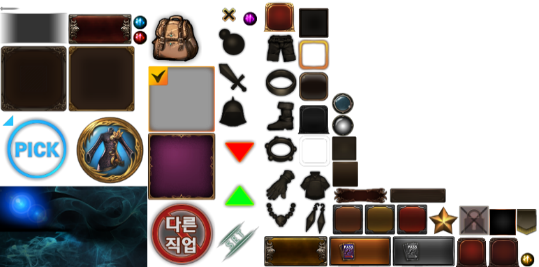 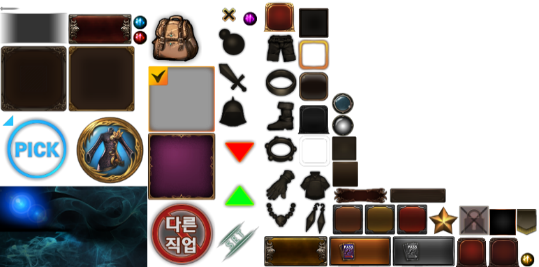 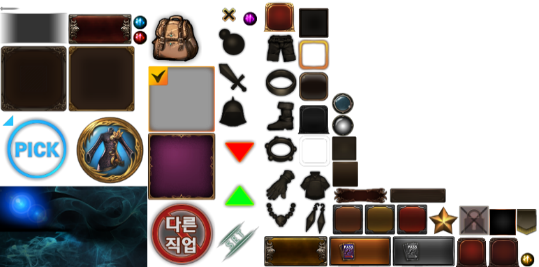 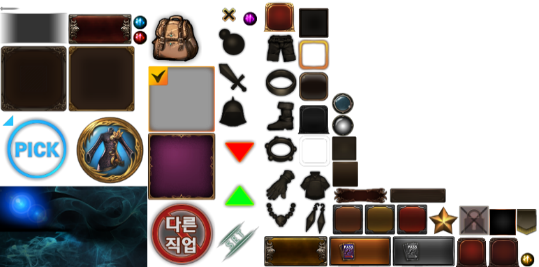 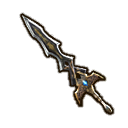 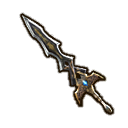 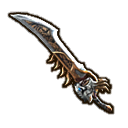 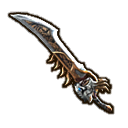 공격력
치명타 확률
치명타 세기
123,456,789
+15%
+10%
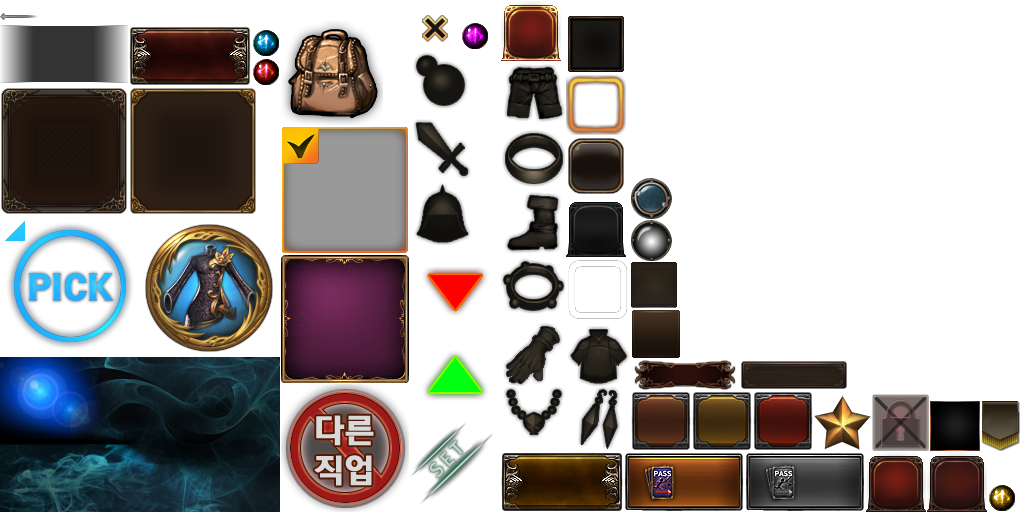 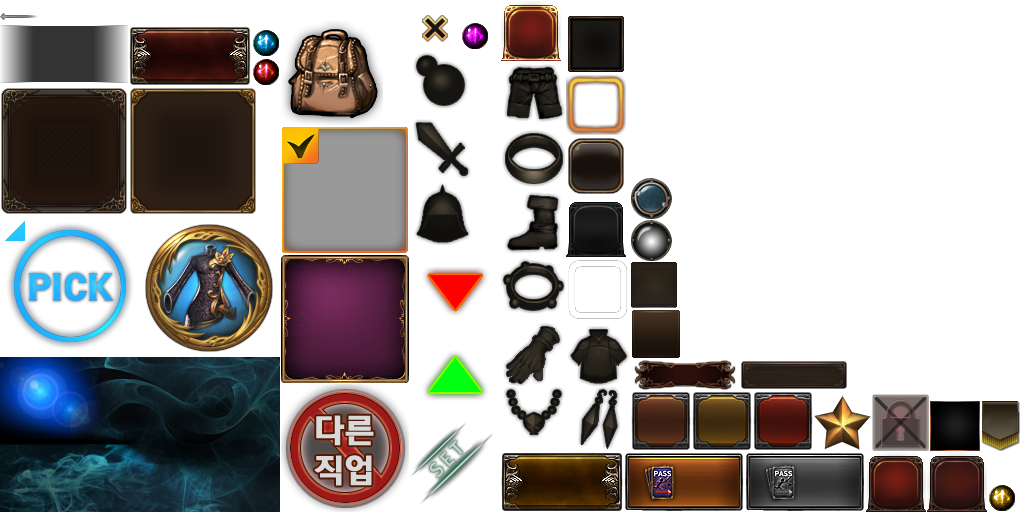 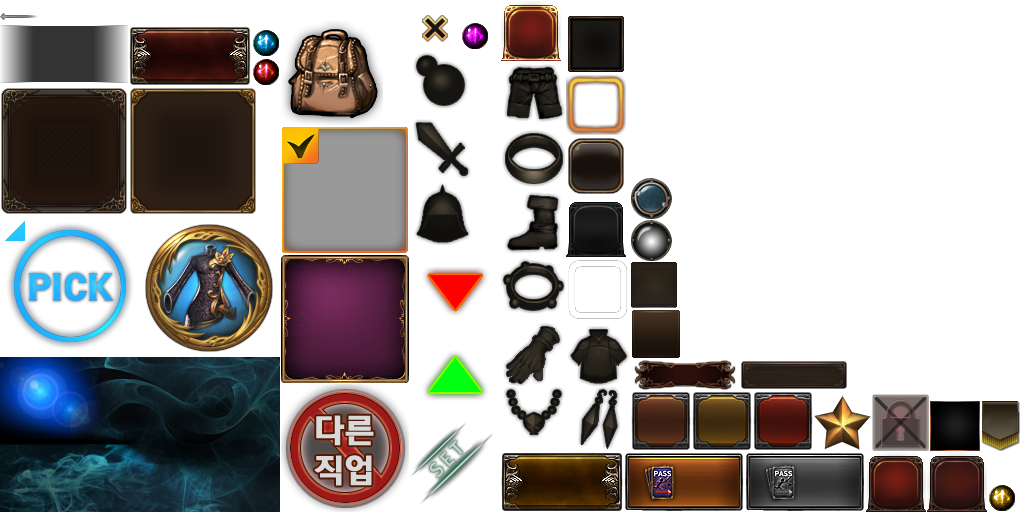 랜덤 옵션
(▼ 211)
합성
12,345▲
12,345▲
세트
세트
세트
(▼ 25%)
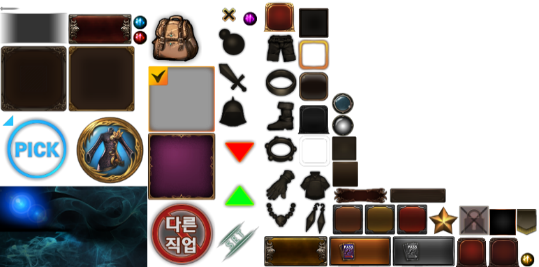 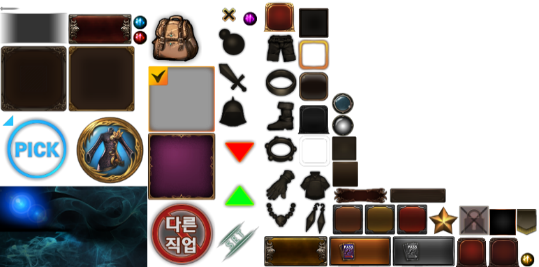 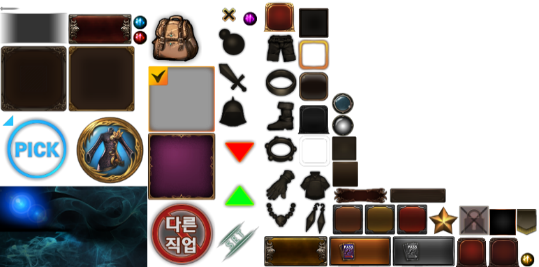 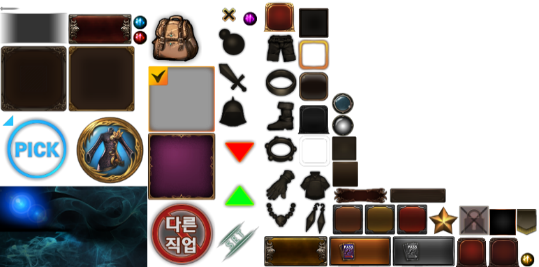 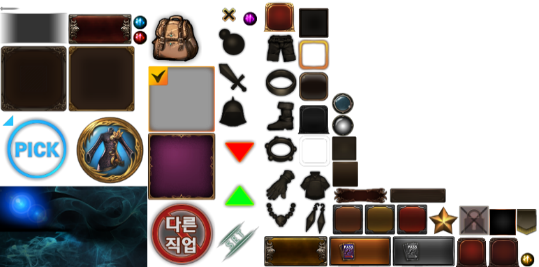 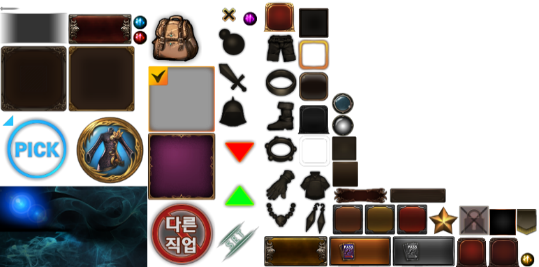 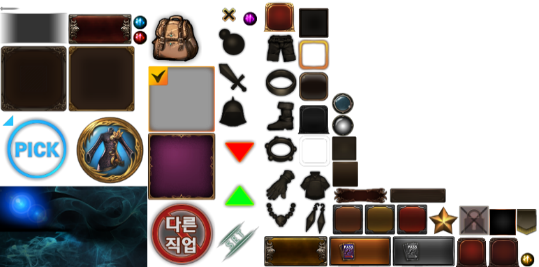 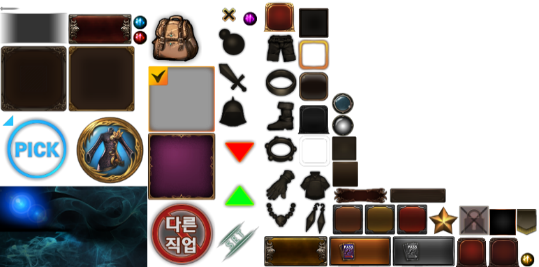 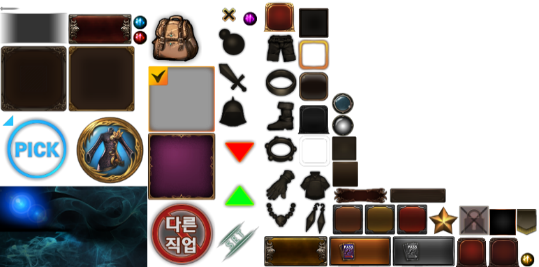 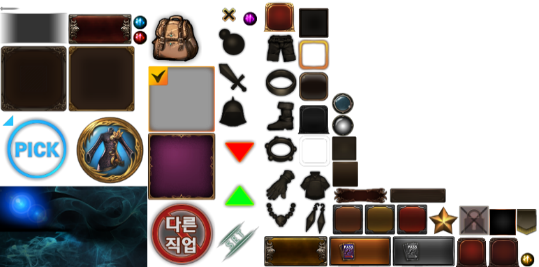 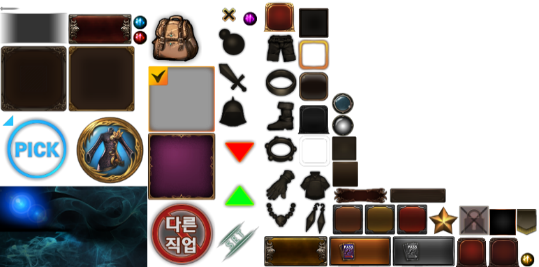 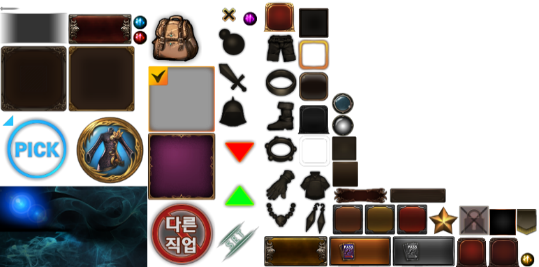 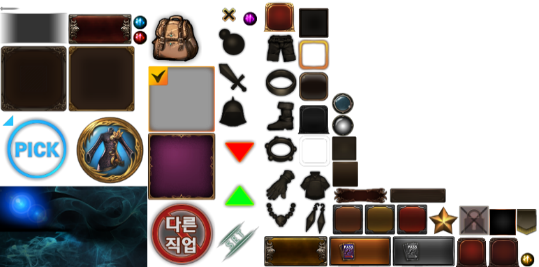 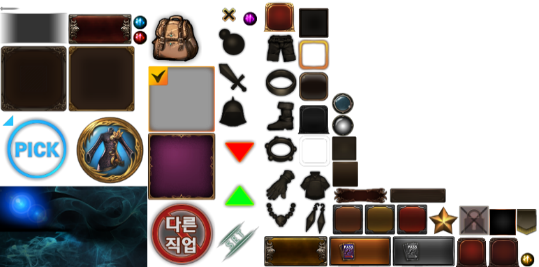 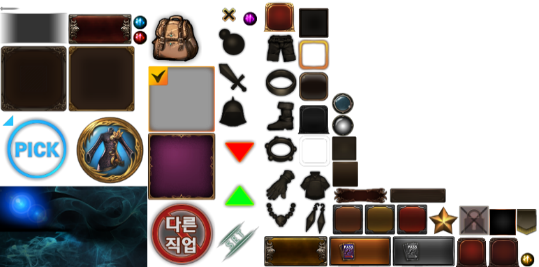 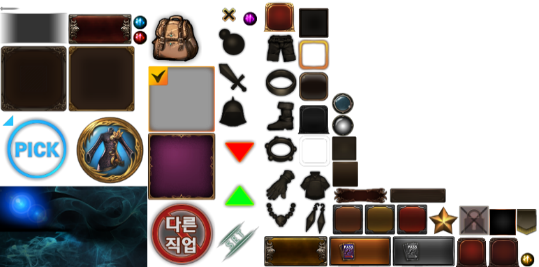 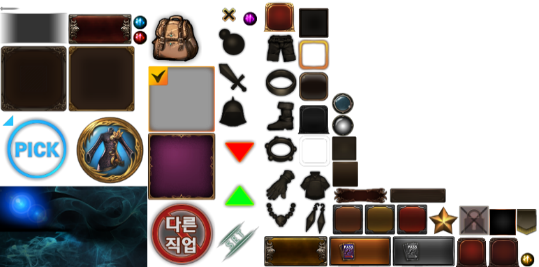 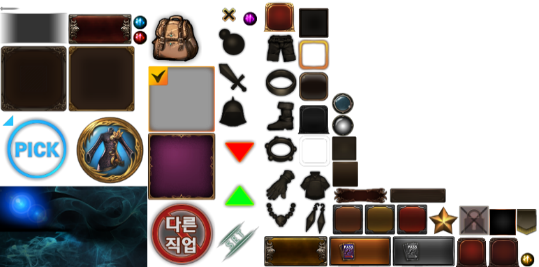 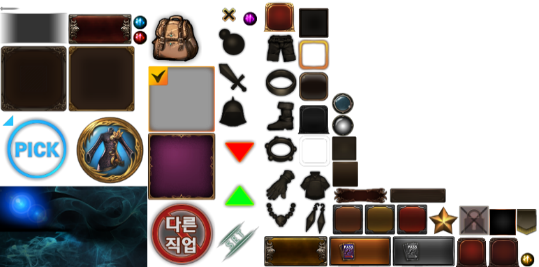 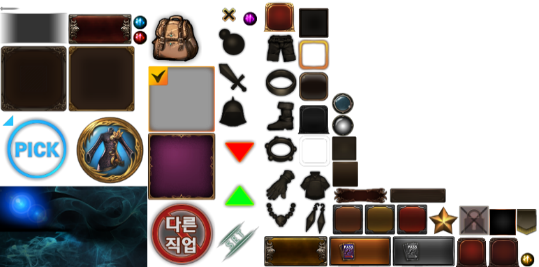 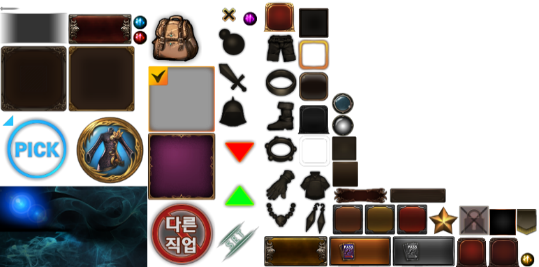 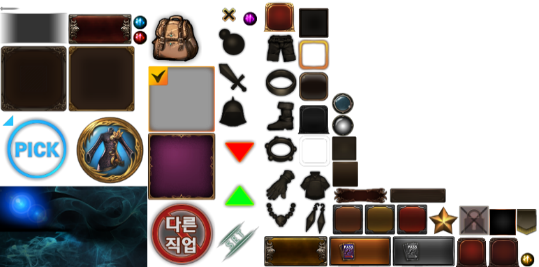 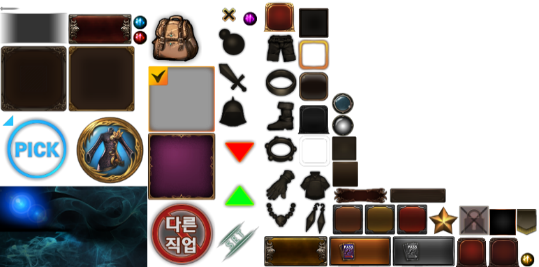 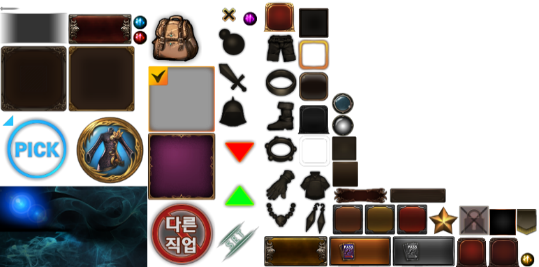 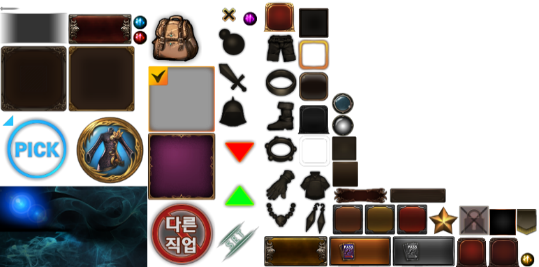 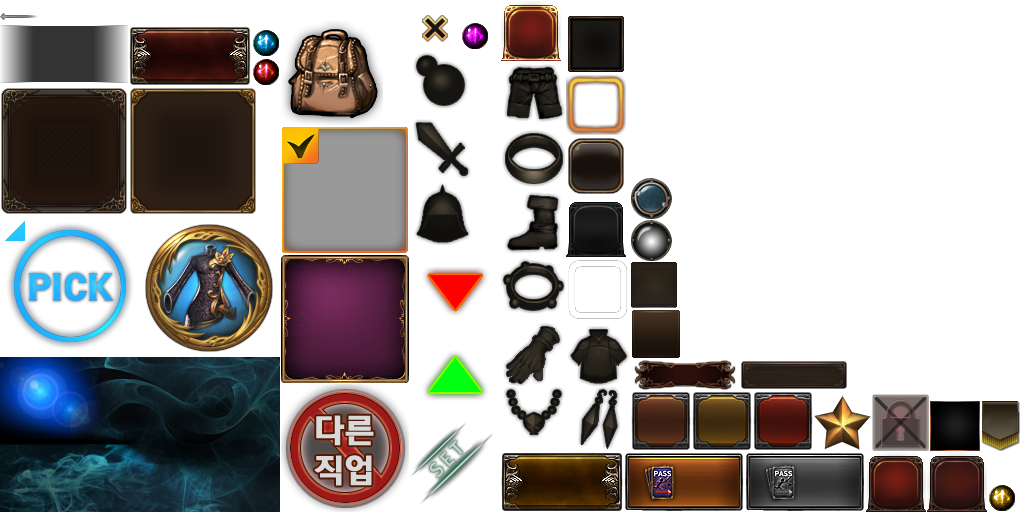 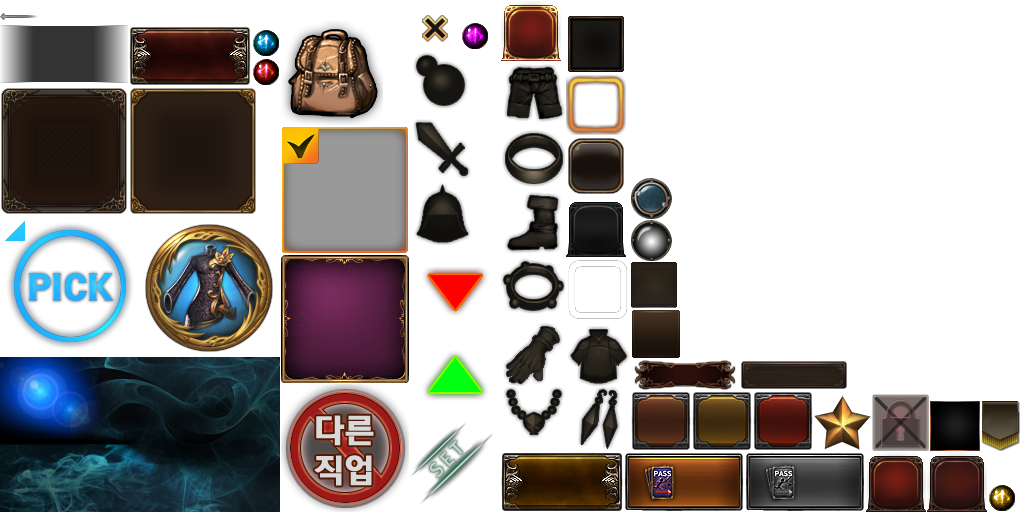 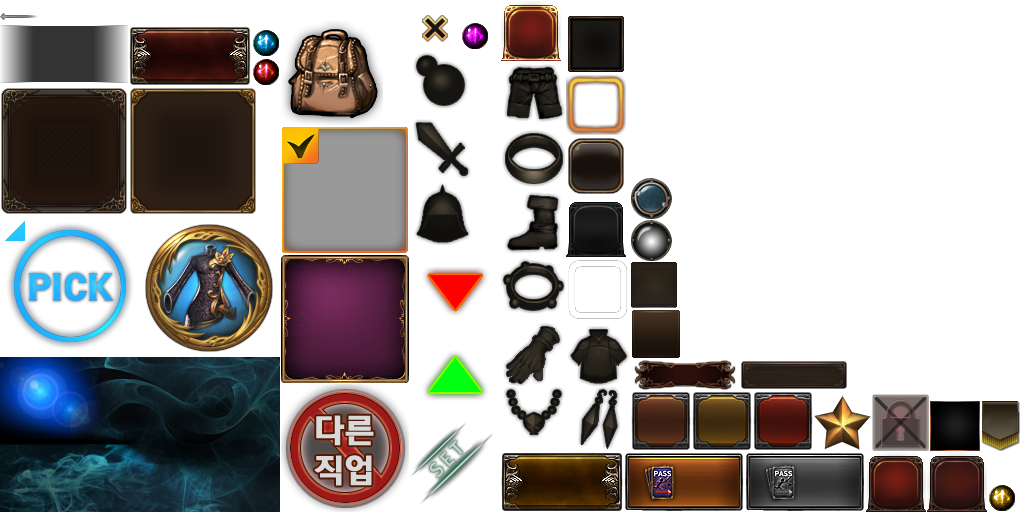 승급
+10
+0
+0
+0
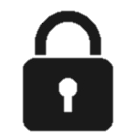 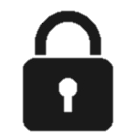 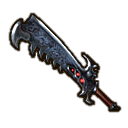 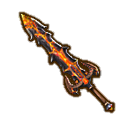 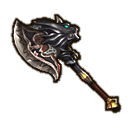 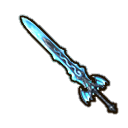 룬 옵션
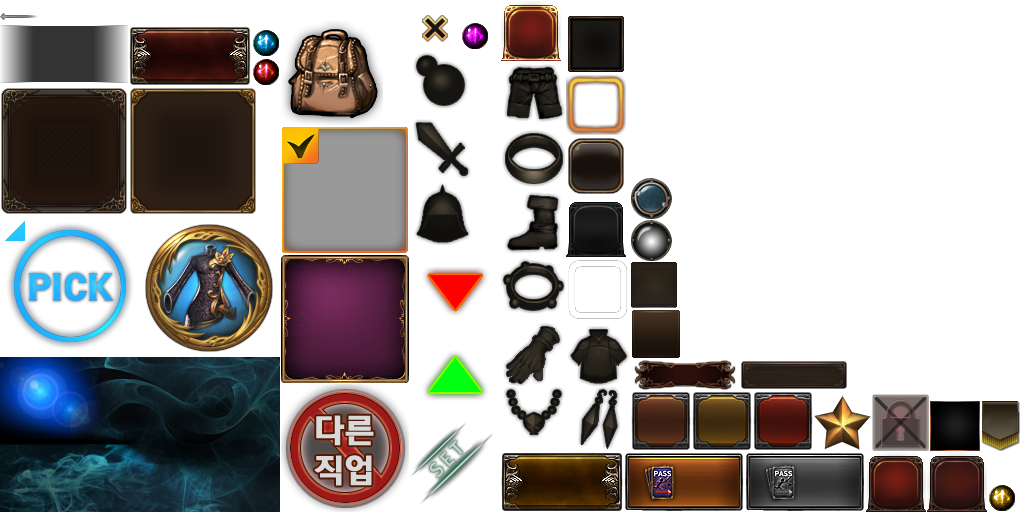 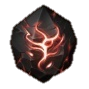 변경
공격력 + 25,000
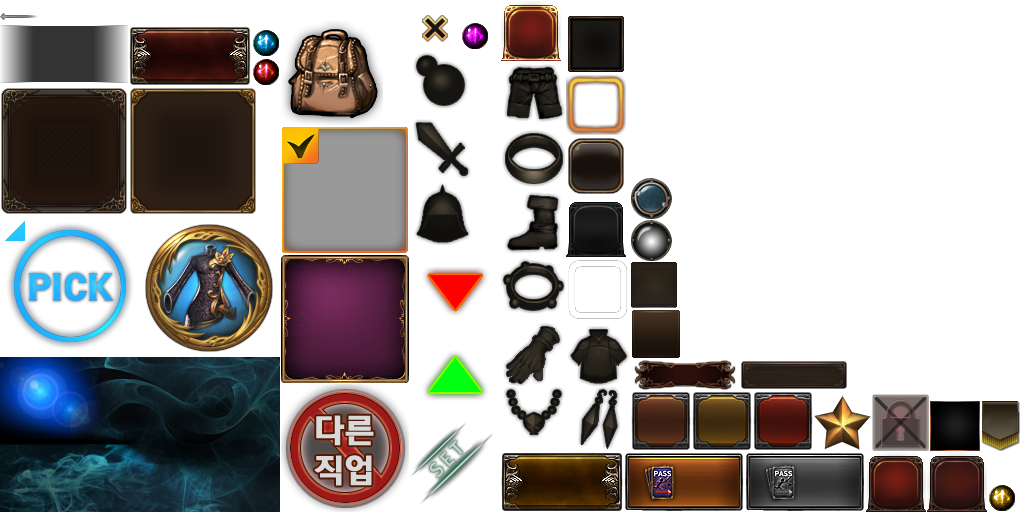 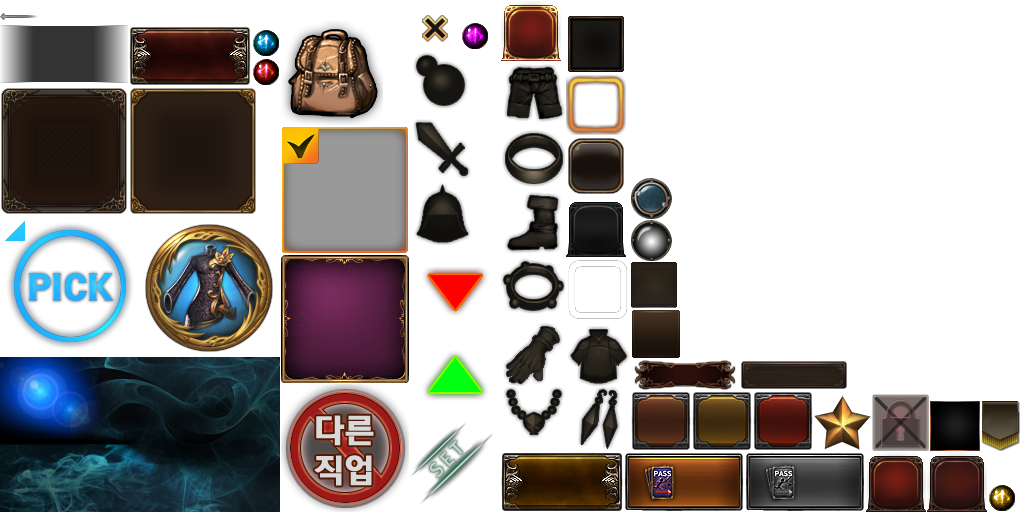 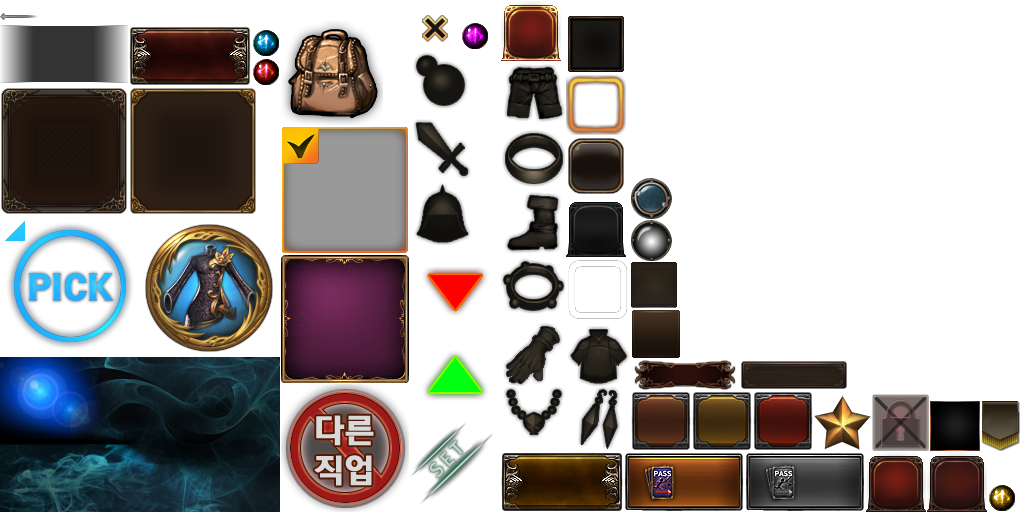 분해
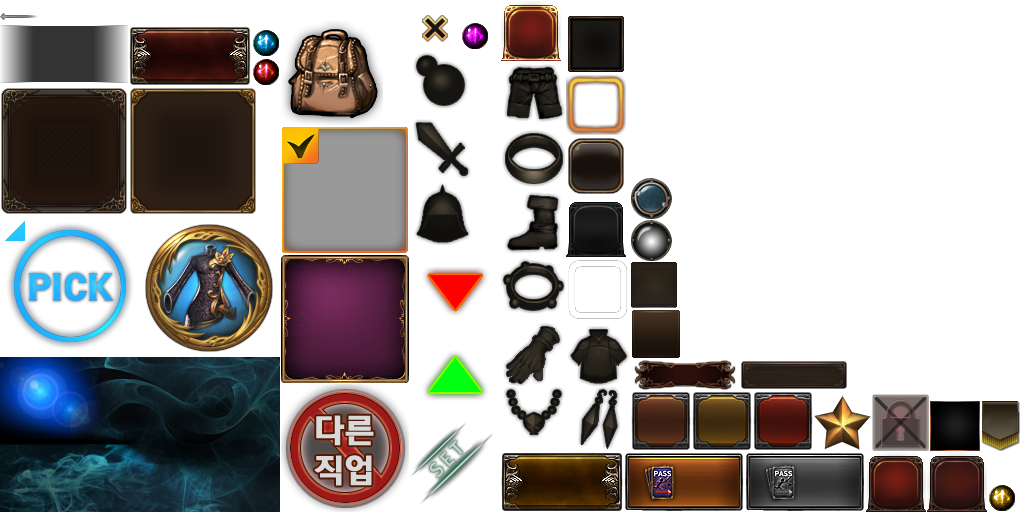 장착
비어 있음
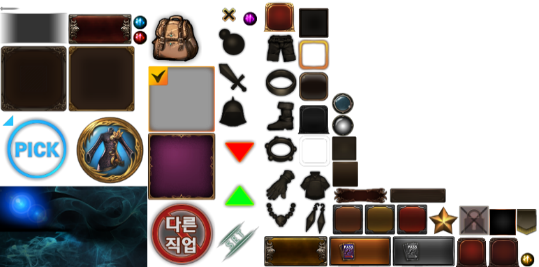 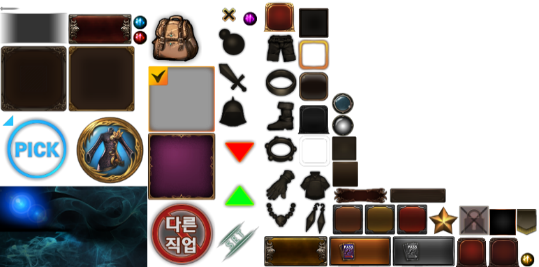 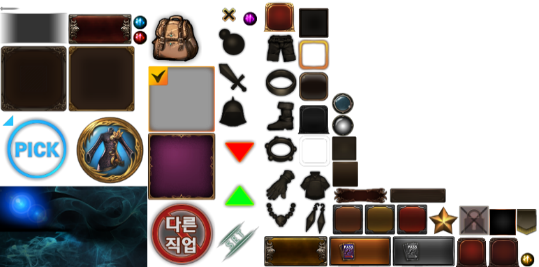 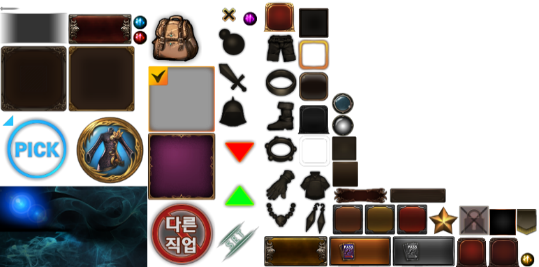 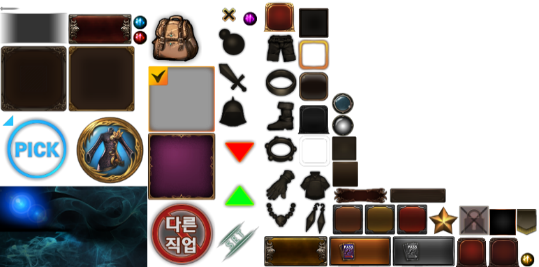 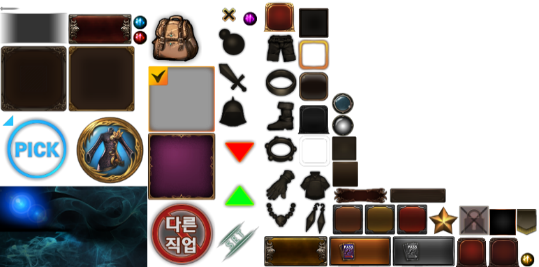 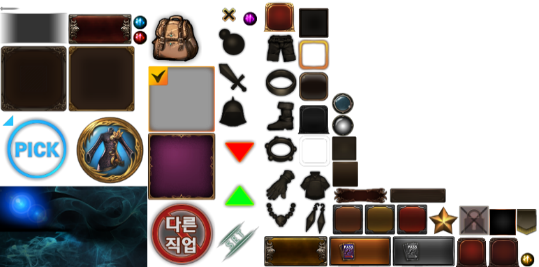 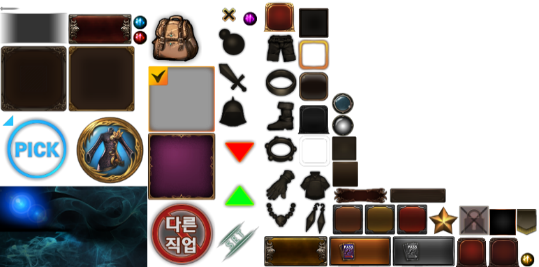 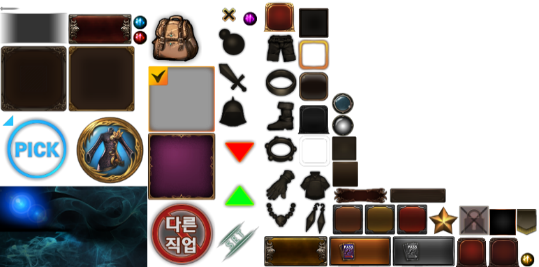 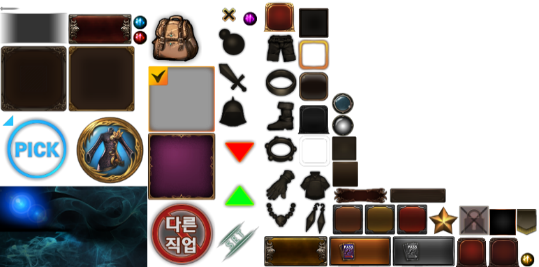 세트 효과
불멸의 버서커 세트
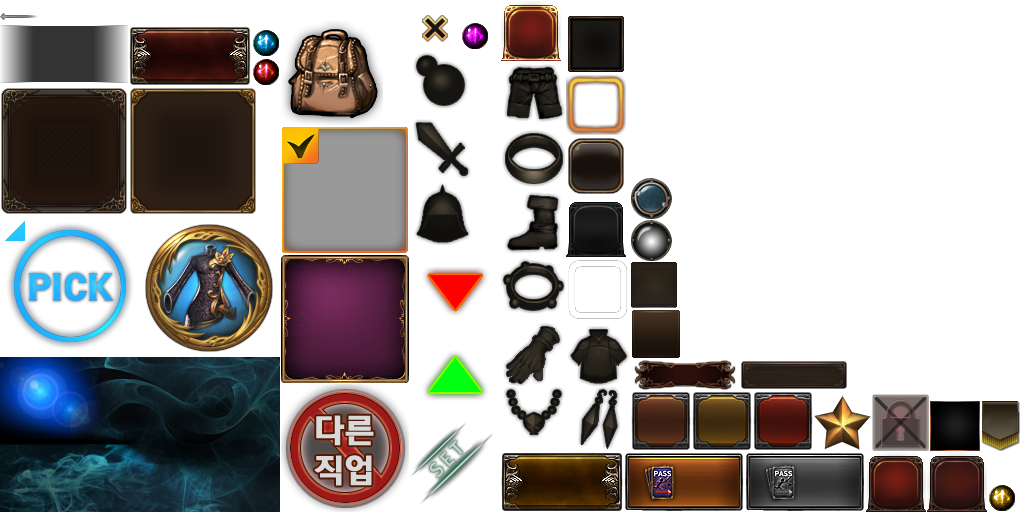 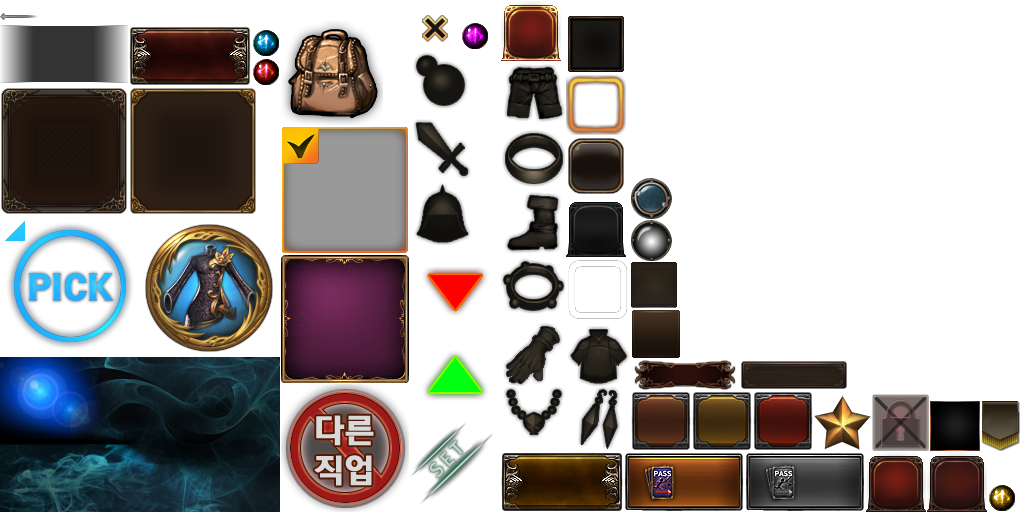 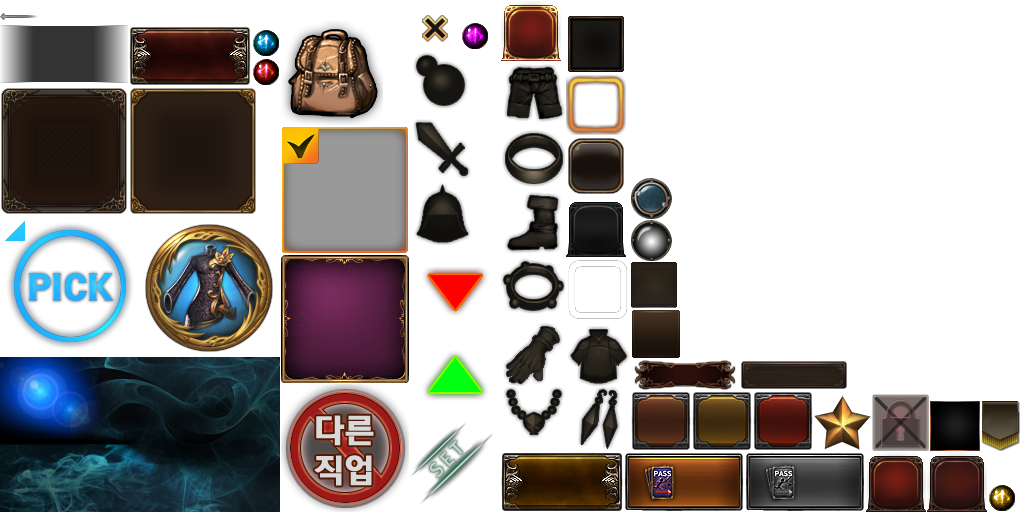 판매
LEVEL  50  (2000)       캐릭터 닉네임
2세트 : 공격력 +200
3세트 : 치명타확률 +3%
5세트 : 회피율 +5%
상세 정보
버서커 불멸 세트
2세트 : 공격력 +200
3세트 : 치명타확률 +3%
5세트 : 회피율 +5%
버서커 불멸 세트
2세트 : 공격력 +200
3세트 : 치명타확률 +3%
5세트 : 회피율 +5%
66%
+
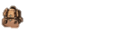 8 / 200
전투력
공격력
1,234,567
1,234,567
생명력
방어력
1,234,567
1,234,567
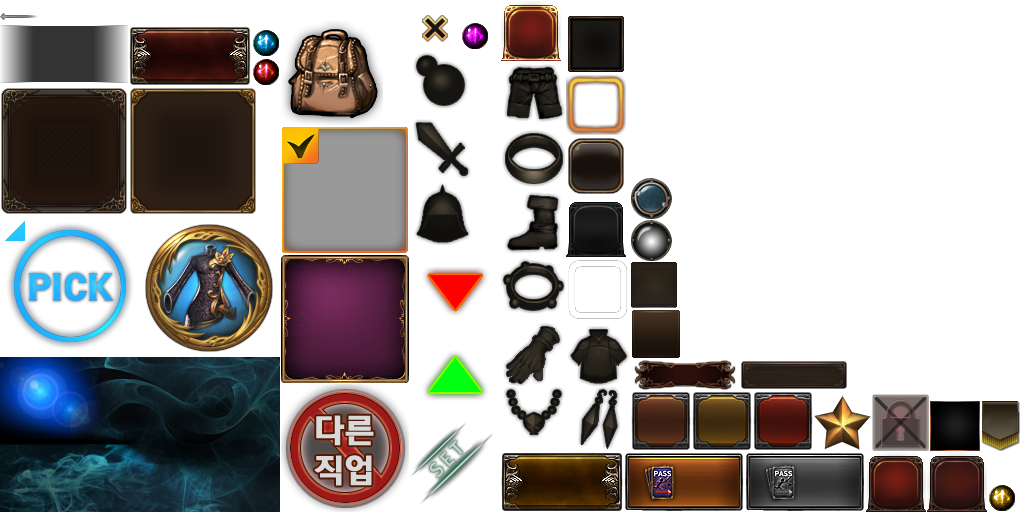 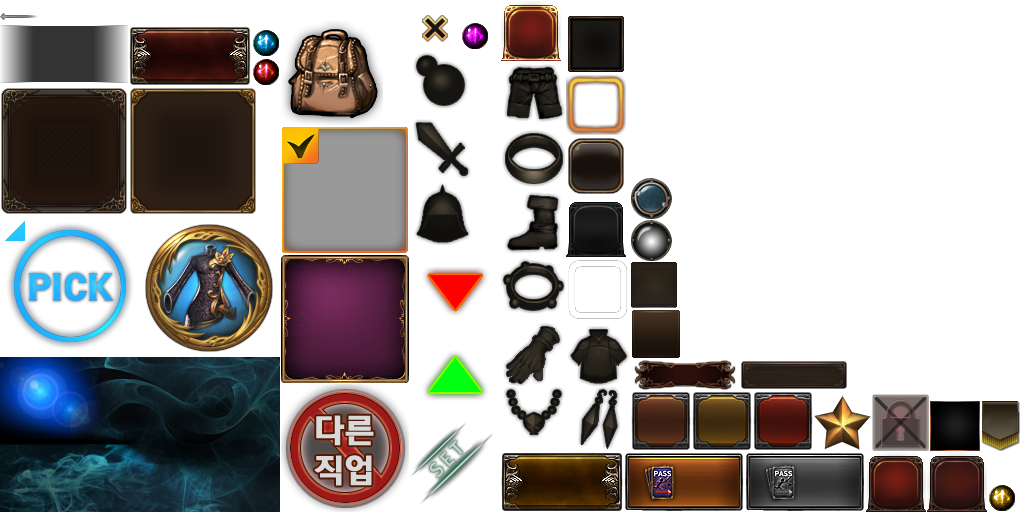 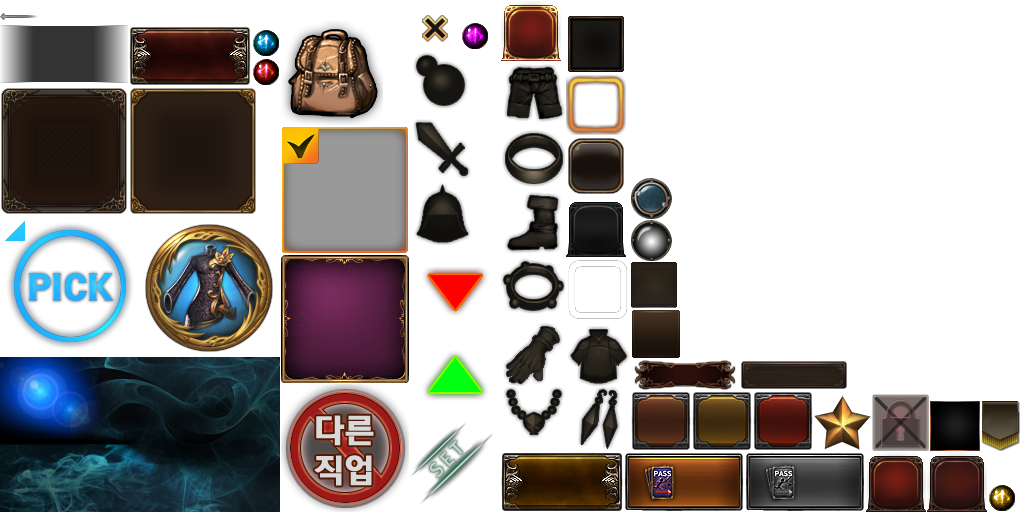 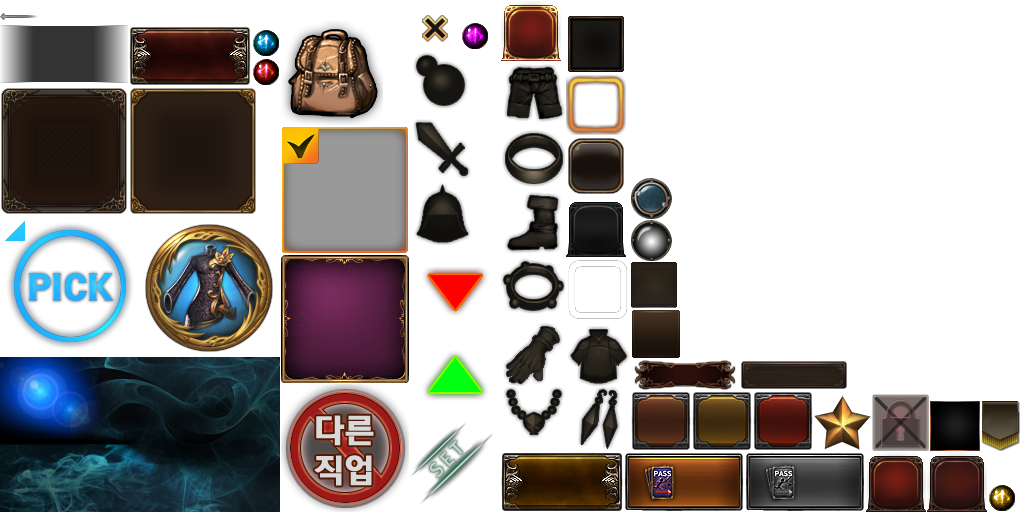 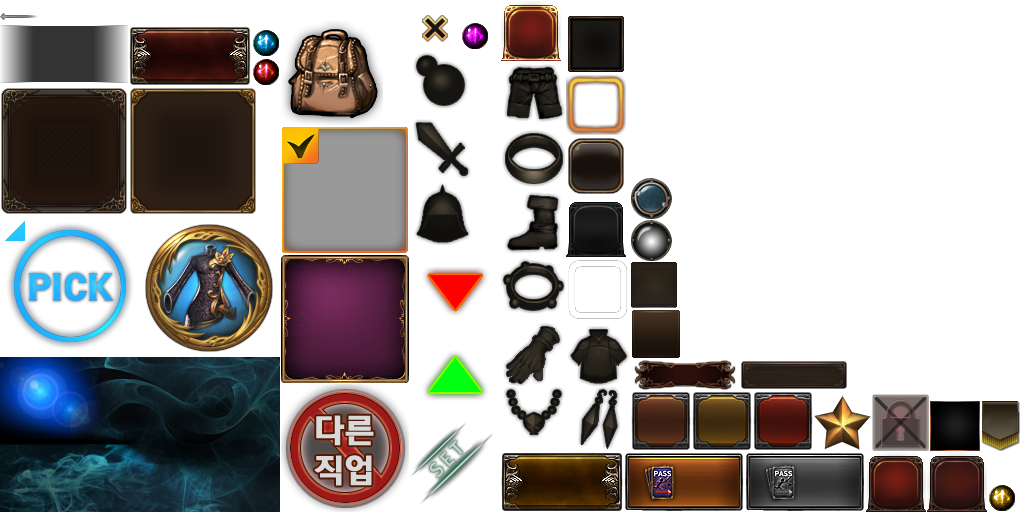 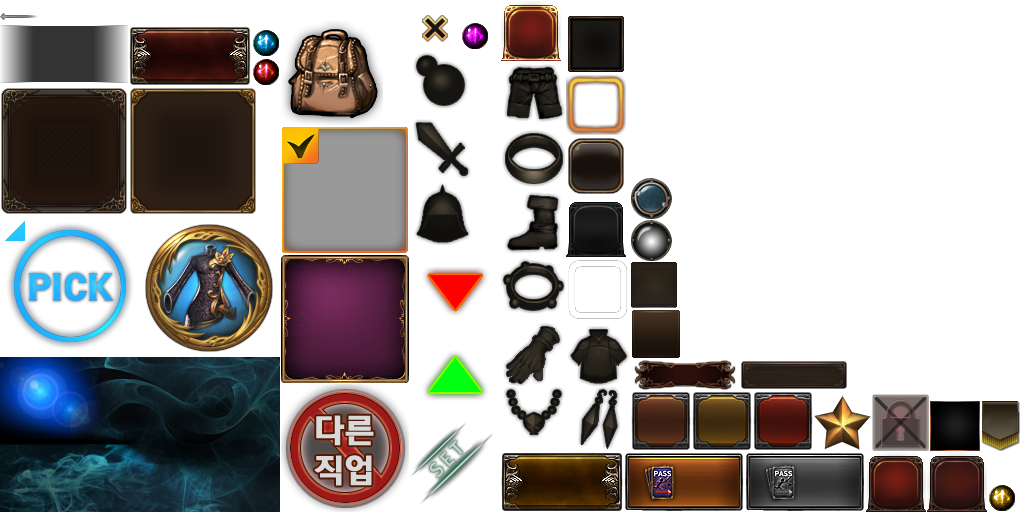 강화
해제
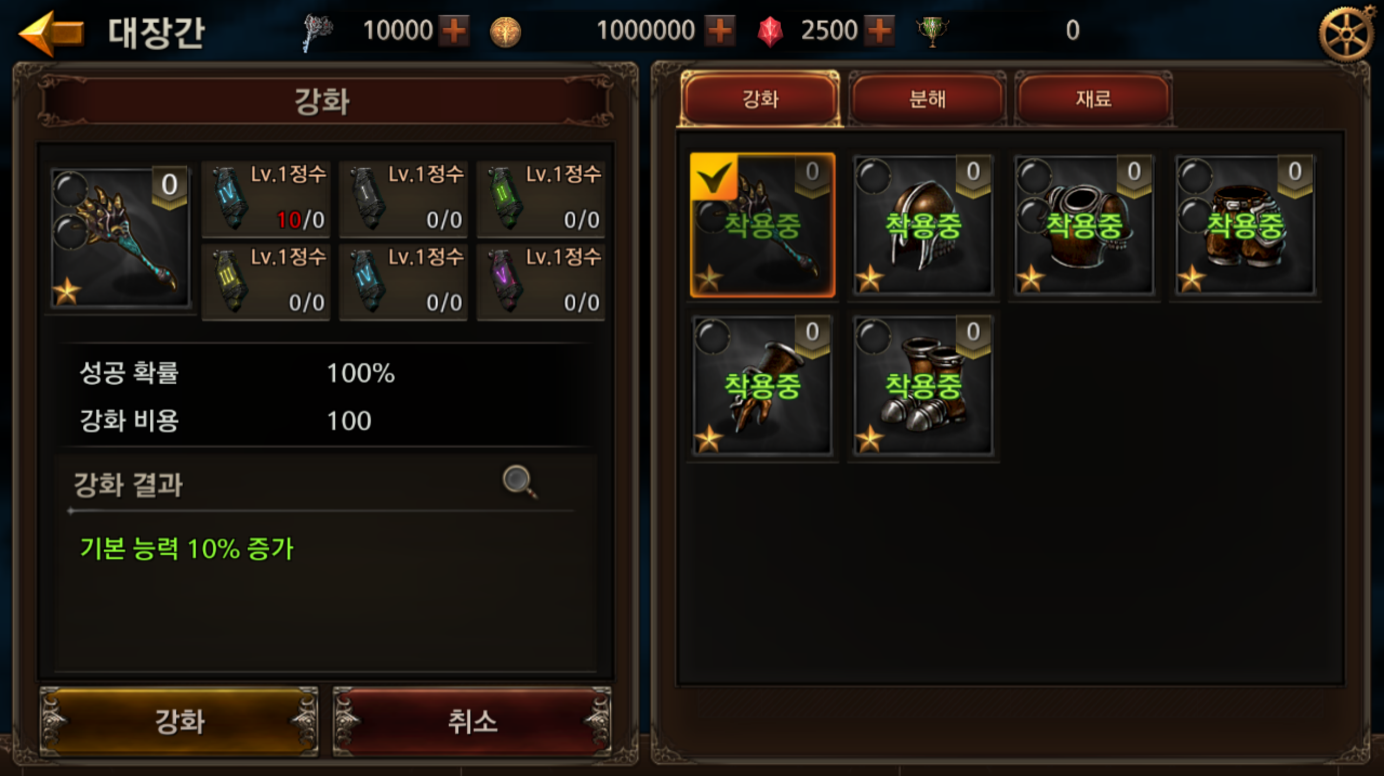 일괄 분해
일괄 판매
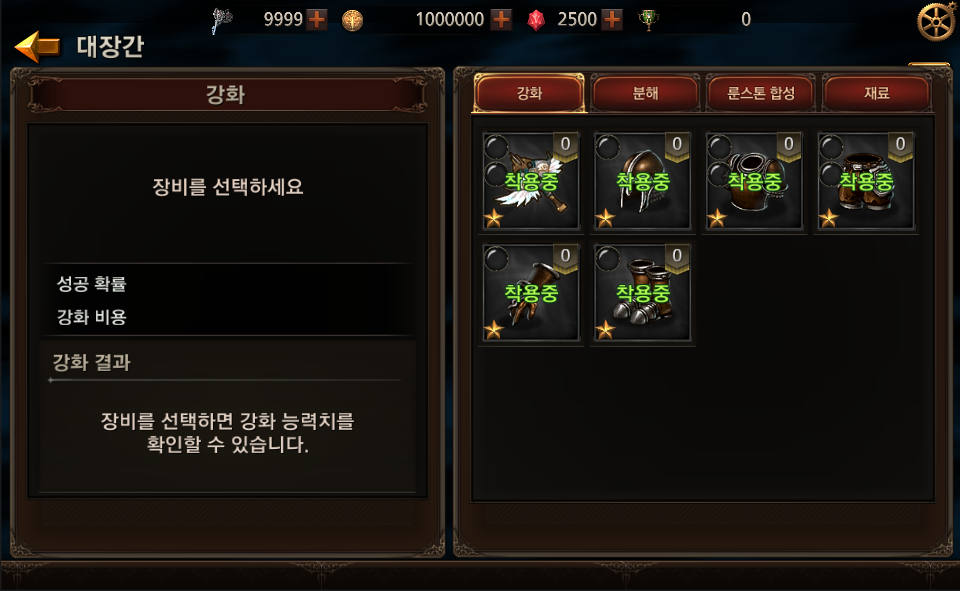 강화된 아이템 / N성 이상 아이템 입니다.
그래도 분해하시겠습니까?
확인
취소
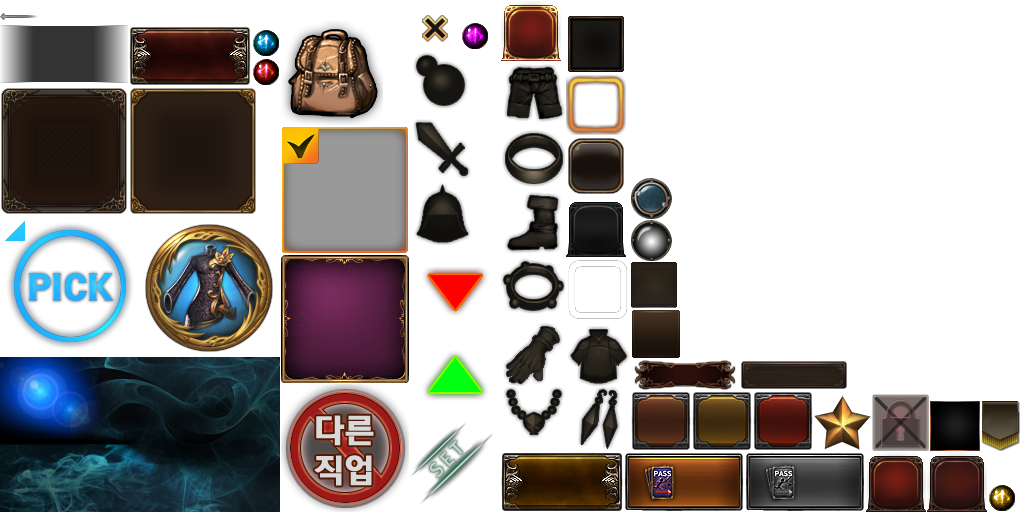 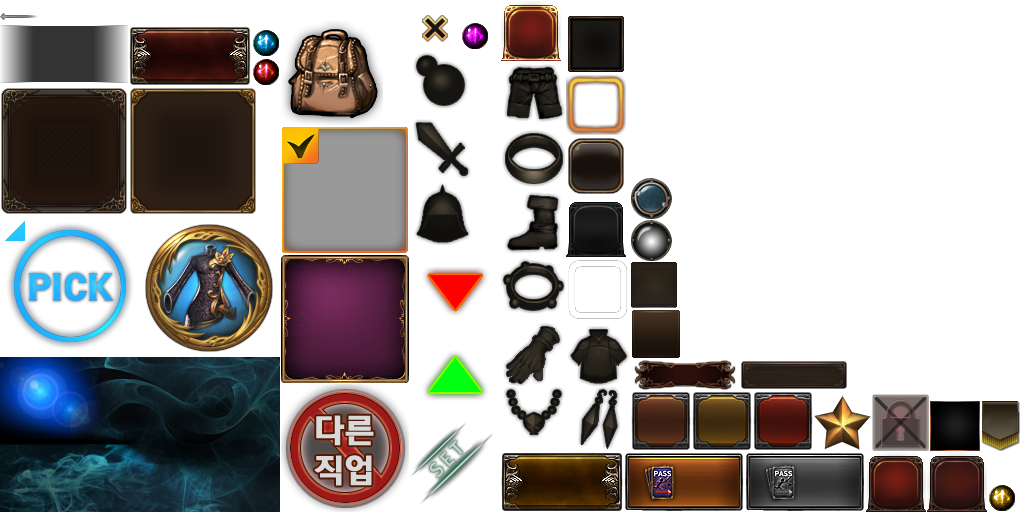 아이템 UI_아이템 상세 정보_아이템 개별 분해 팝업_강화된 아이템이거나, 고등급 아이템일 경우 안내 팝업
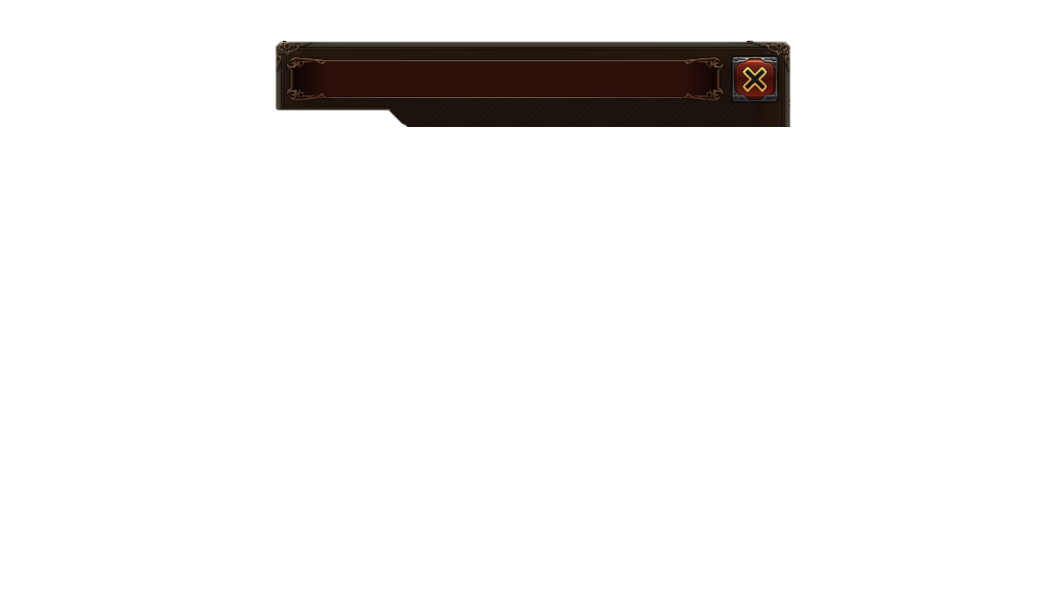 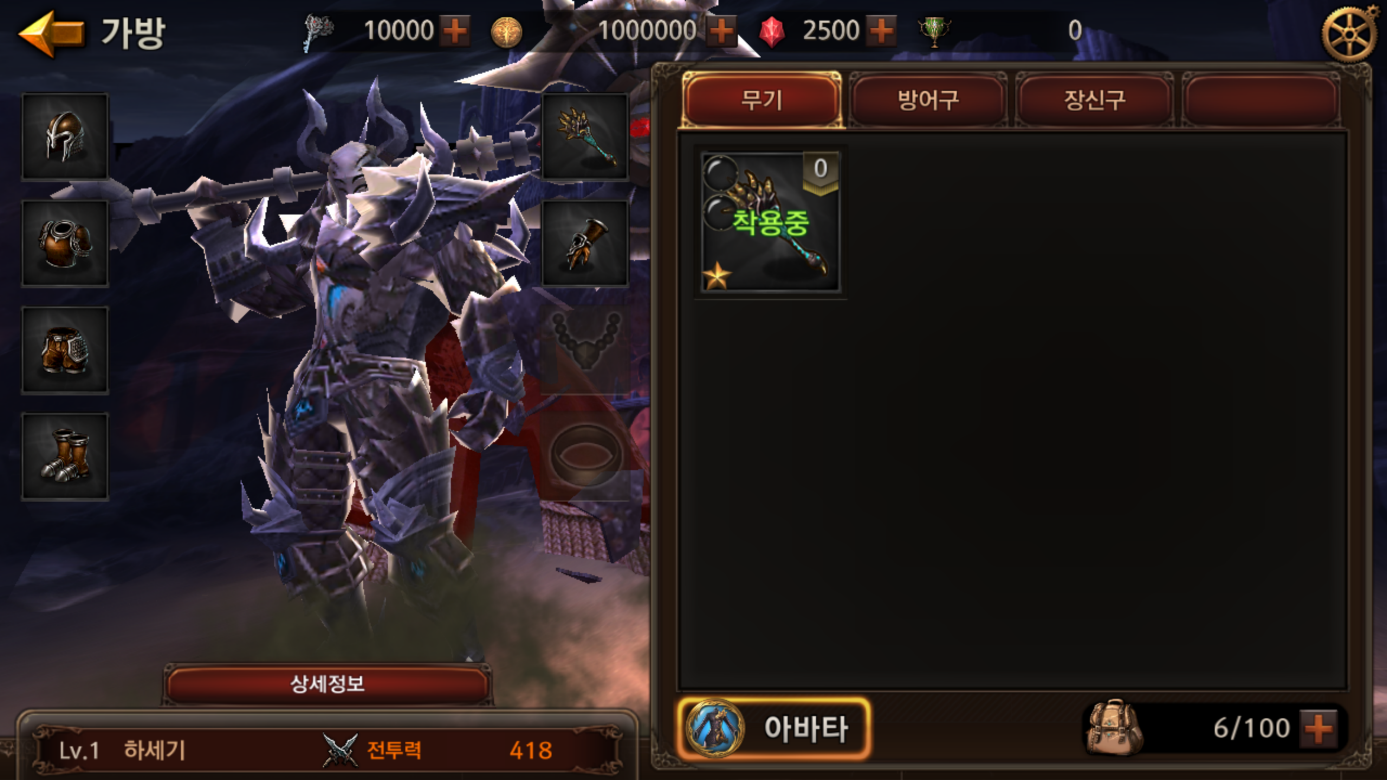 아그문트의 용암 대검
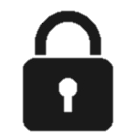 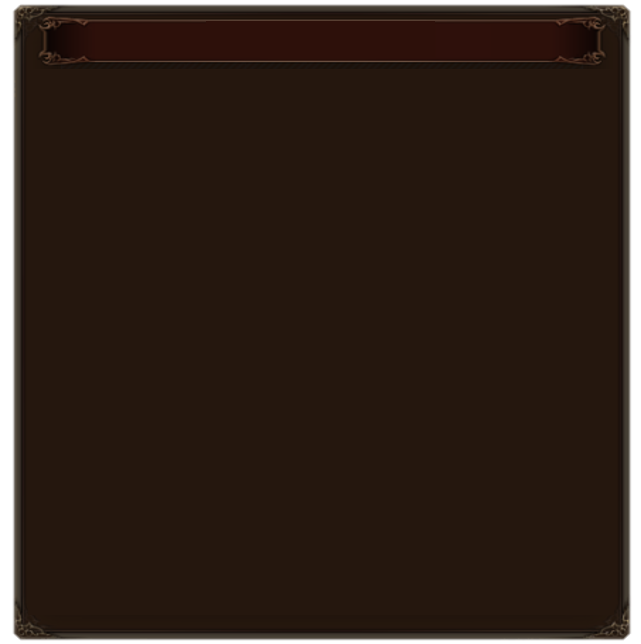 강화 단계
LEVEL                15  /  20
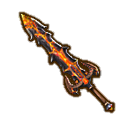 기타
세트
세트
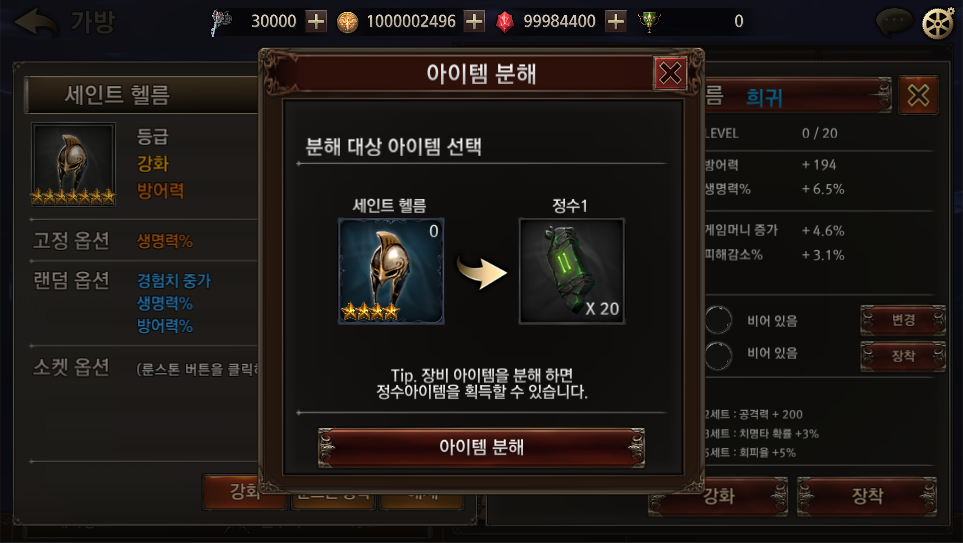 공격력
치명타 세기
123,457,000
+100%
기본 옵션
+20
+20
+10
+20
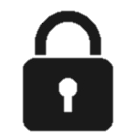 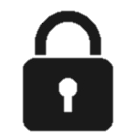 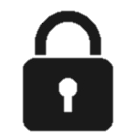 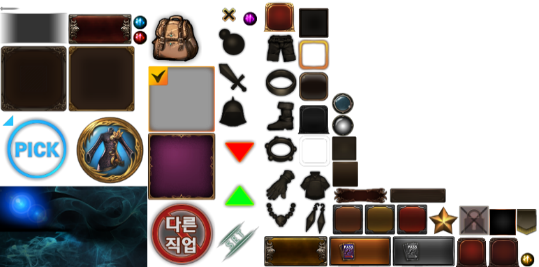 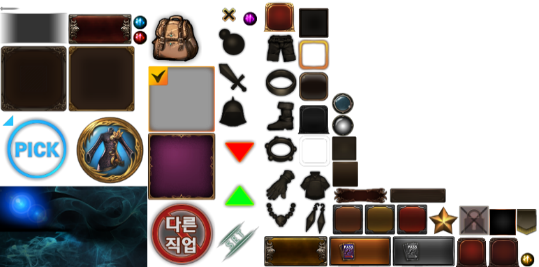 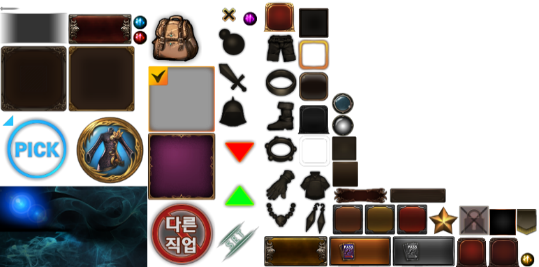 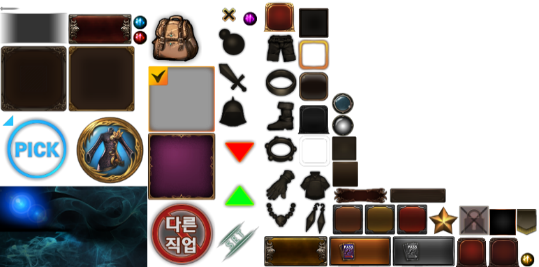 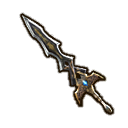 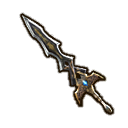 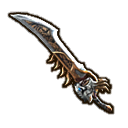 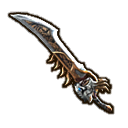 공격력
치명타 확률
치명타 세기
123,456,789
+15%
+10%
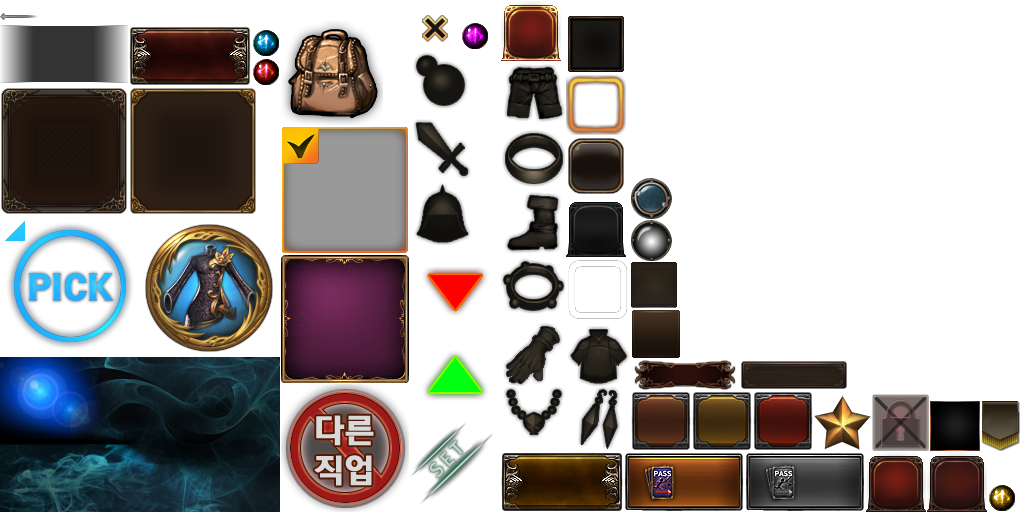 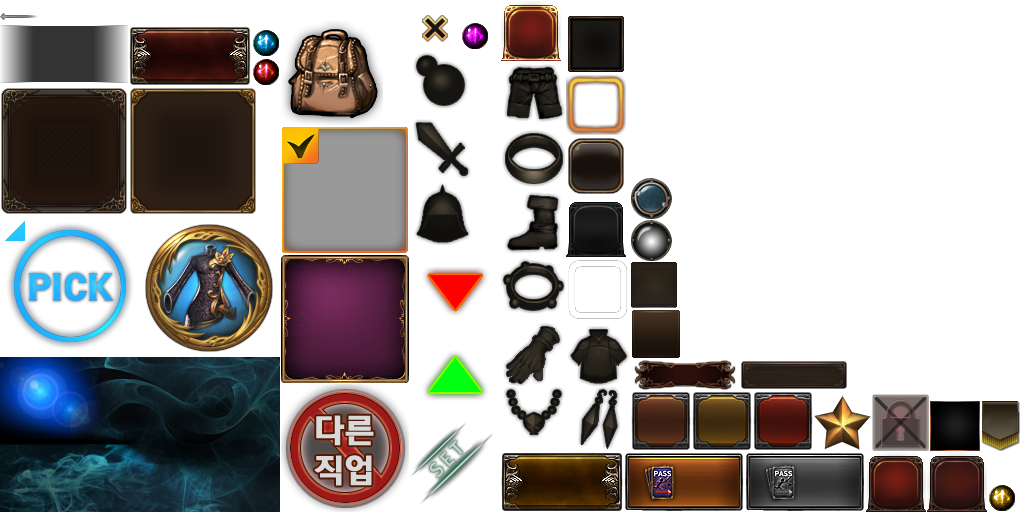 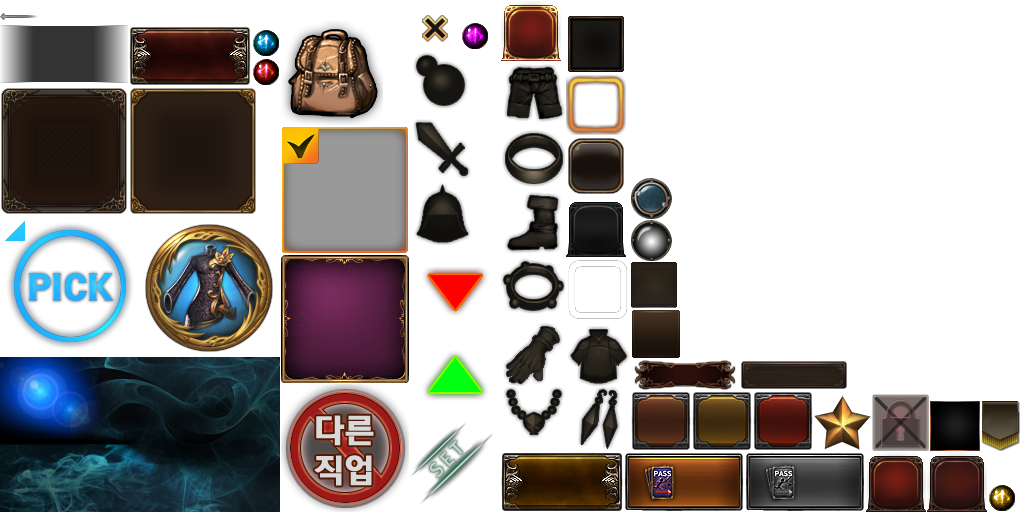 랜덤 옵션
(▼ 211)
합성
12,345▲
12,345▲
세트
세트
세트
(▼ 25%)
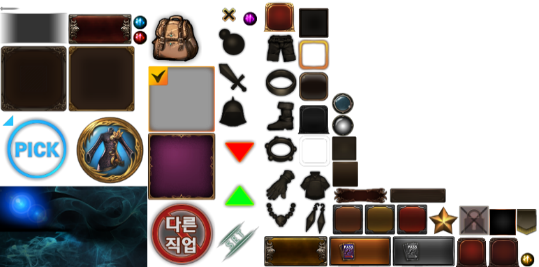 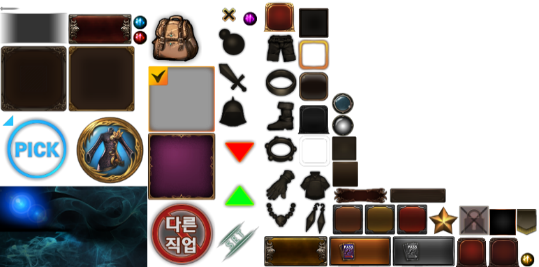 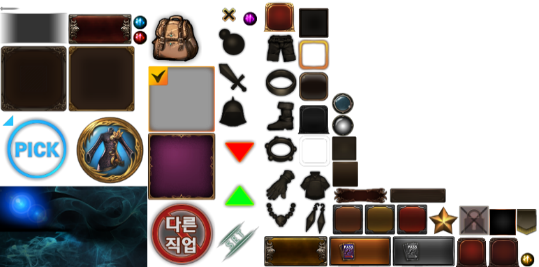 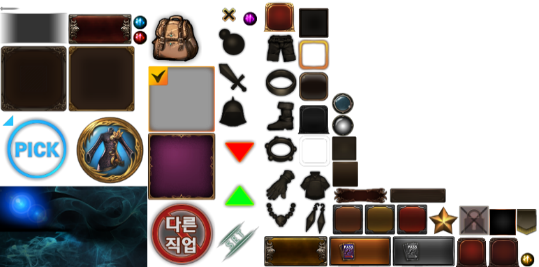 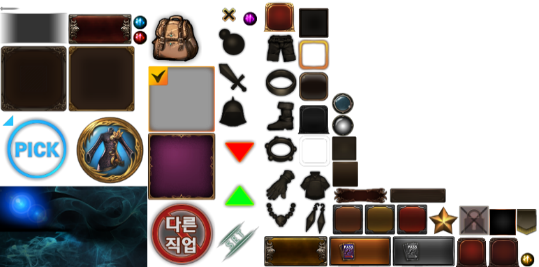 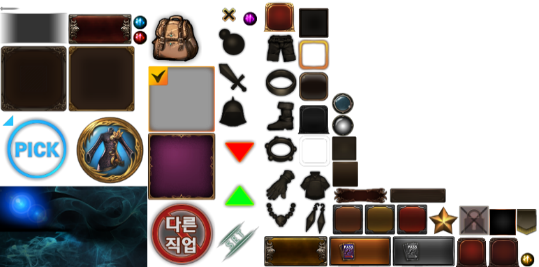 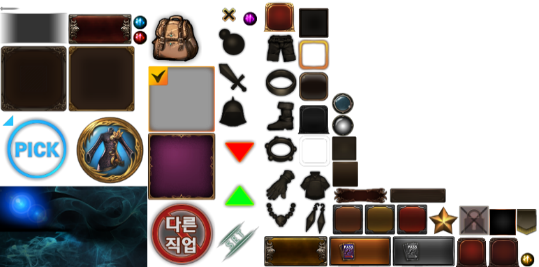 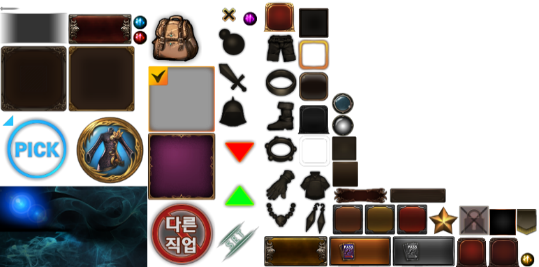 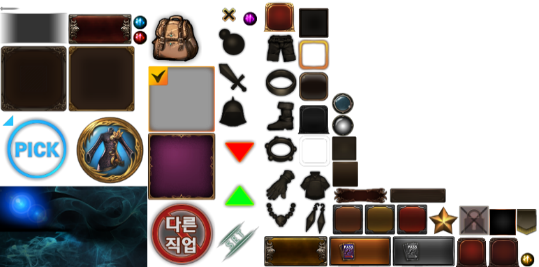 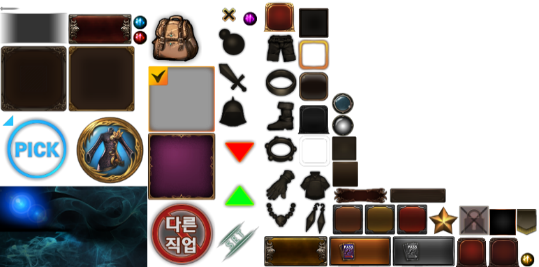 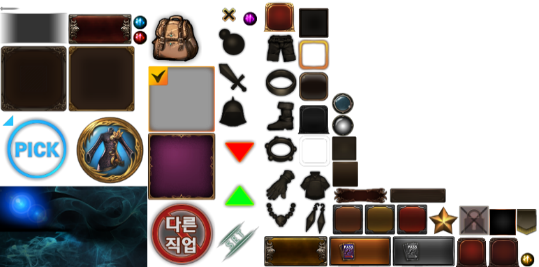 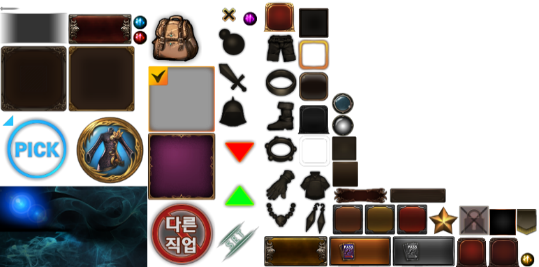 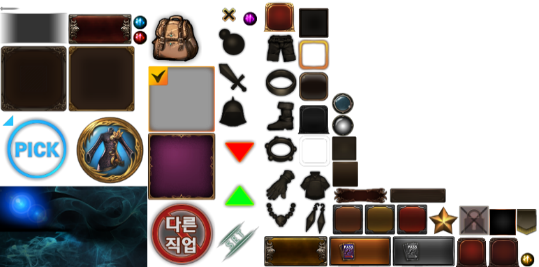 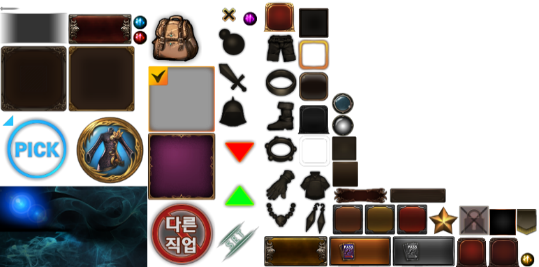 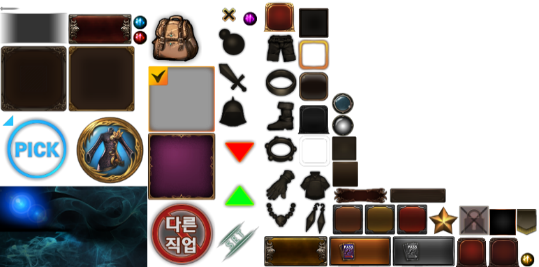 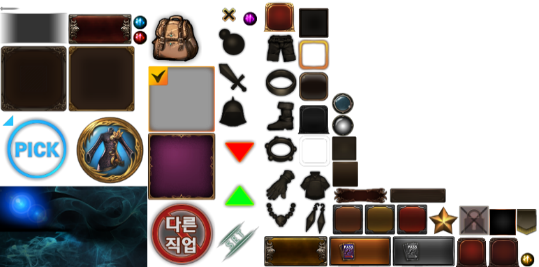 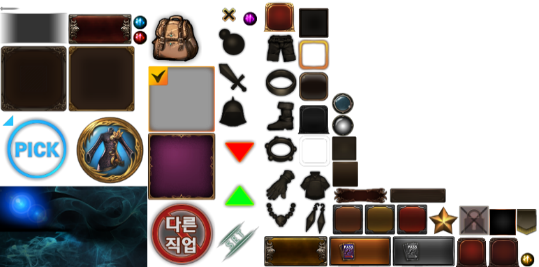 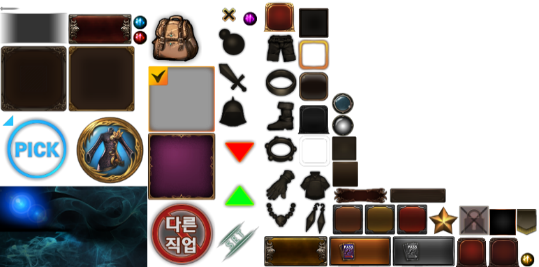 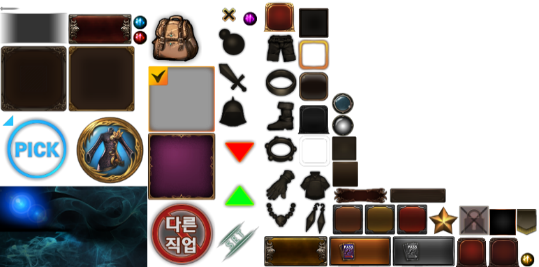 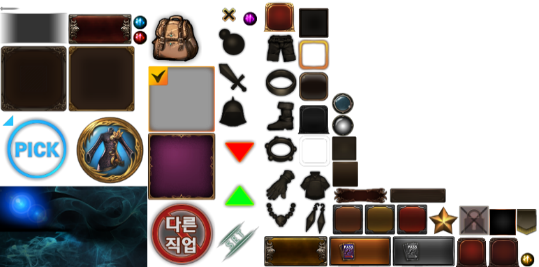 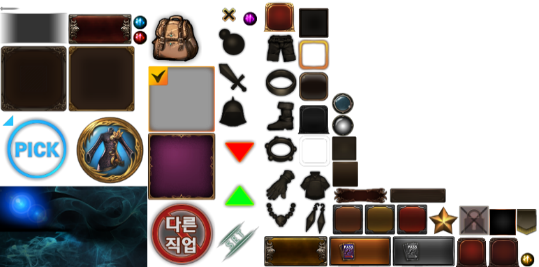 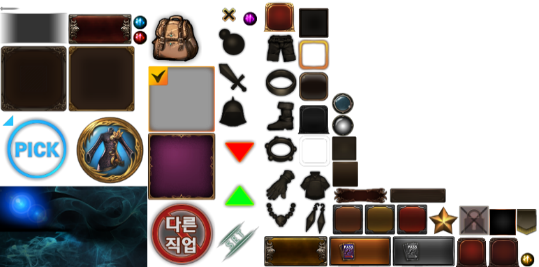 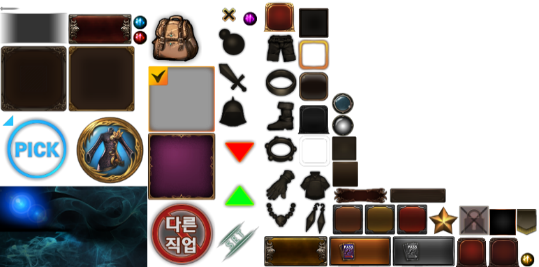 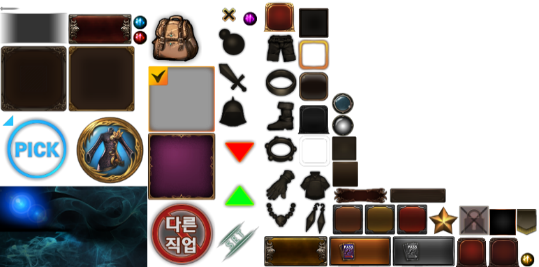 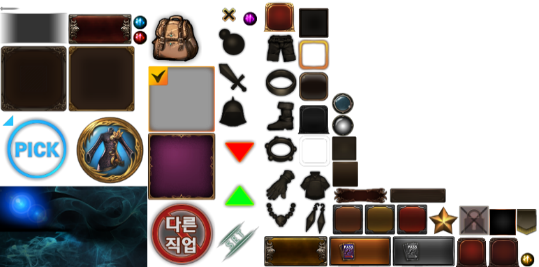 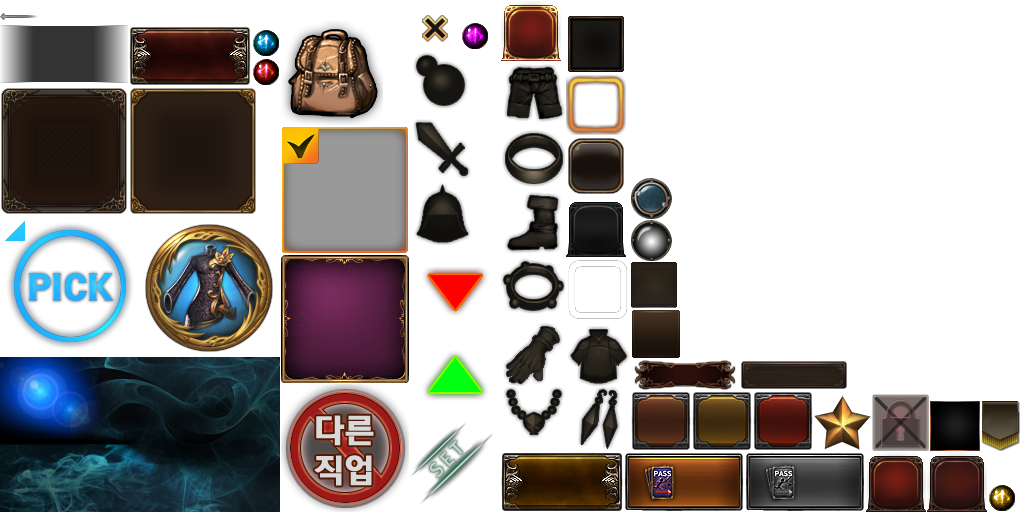 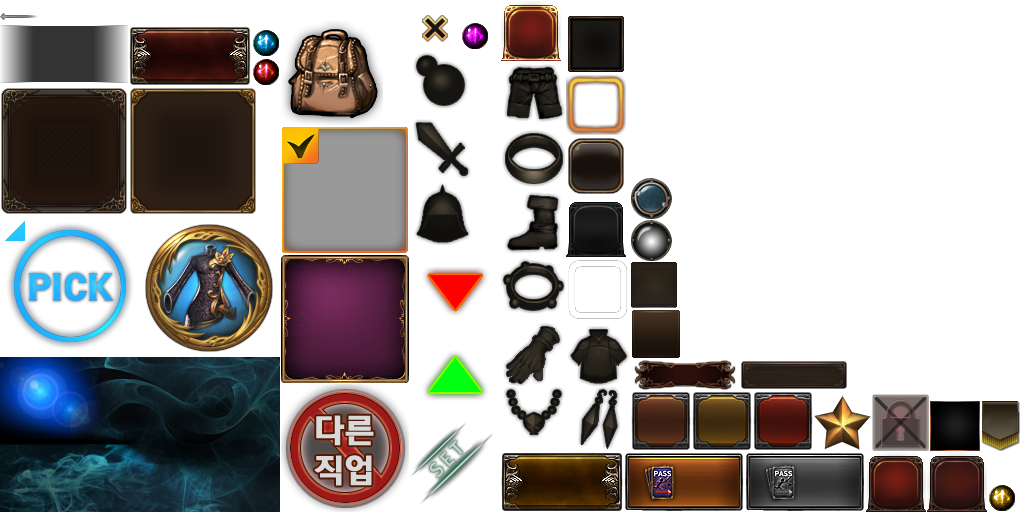 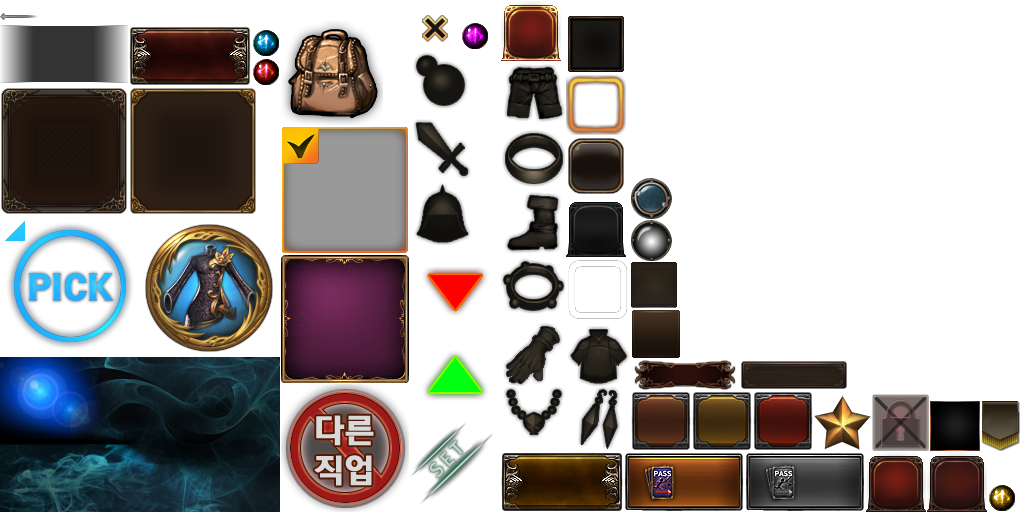 승급
+10
+0
+0
+0
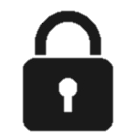 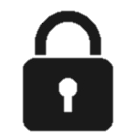 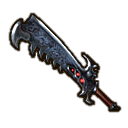 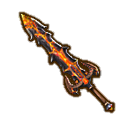 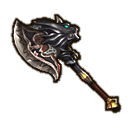 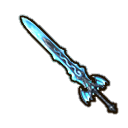 룬 옵션
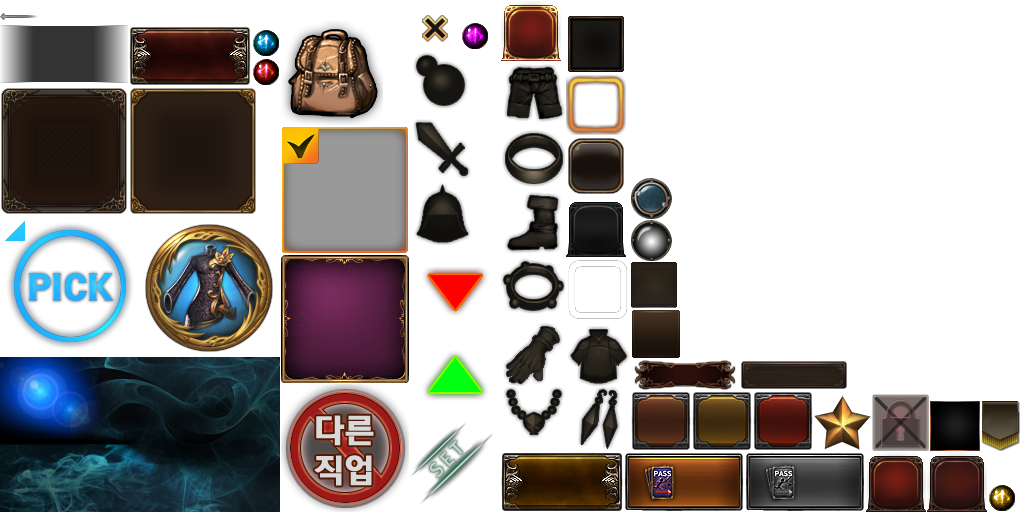 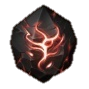 변경
공격력 + 25,000
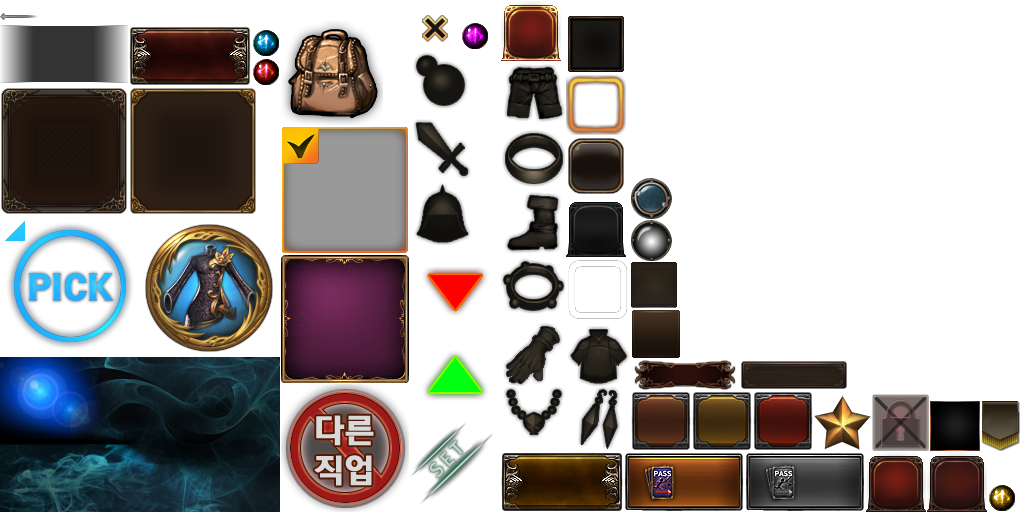 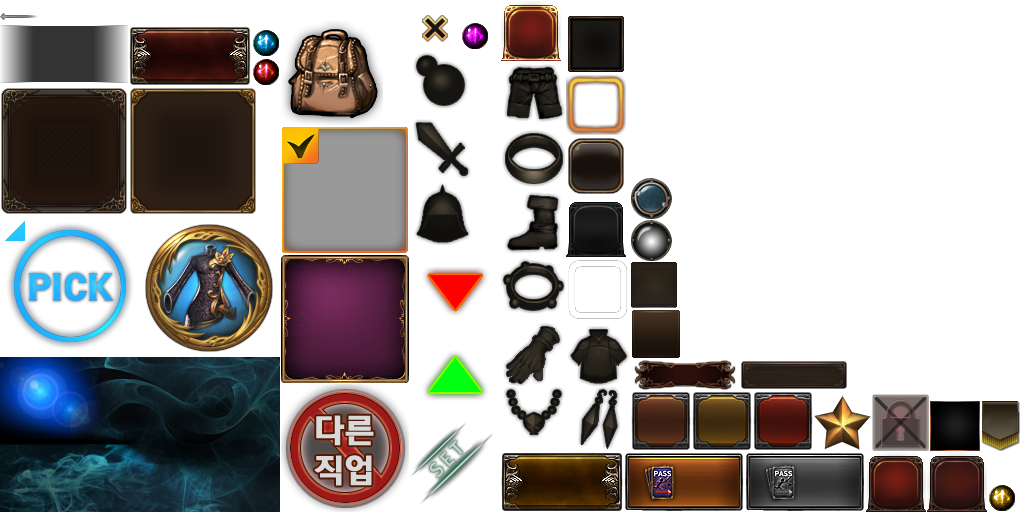 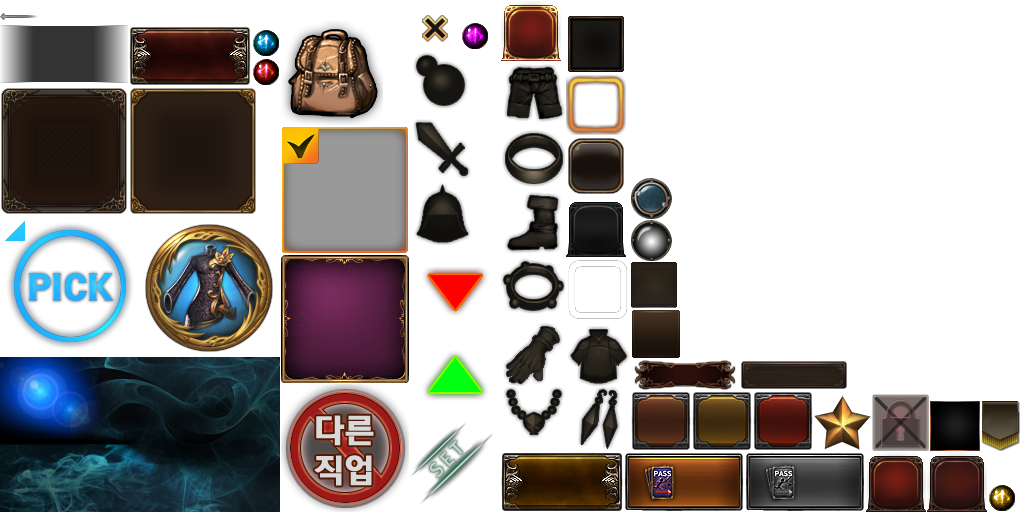 분해
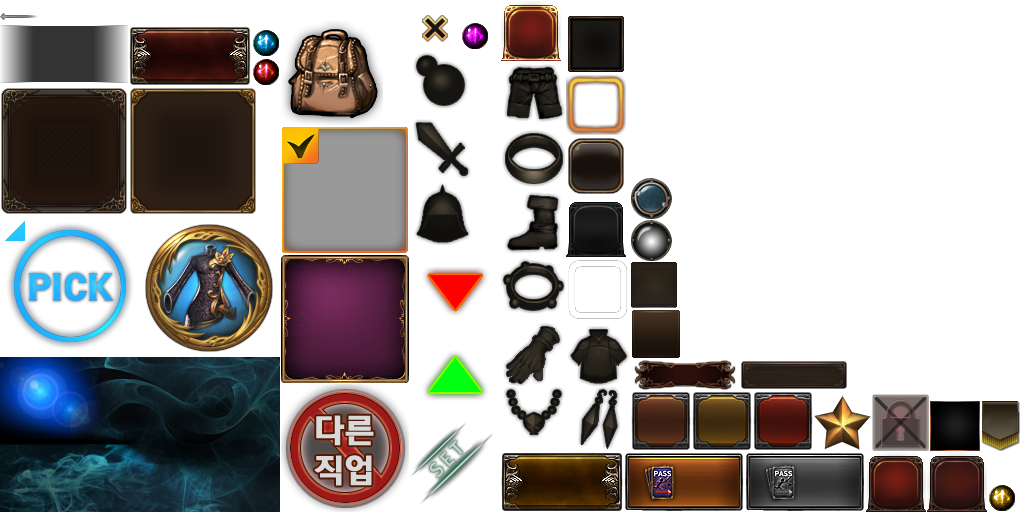 장착
비어 있음
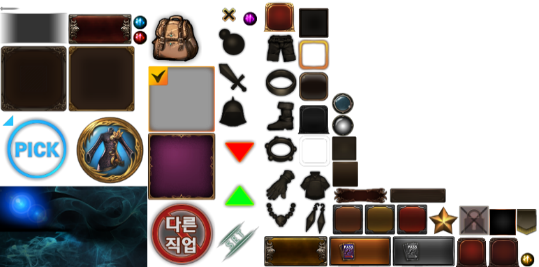 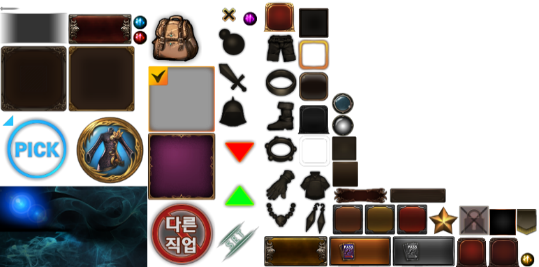 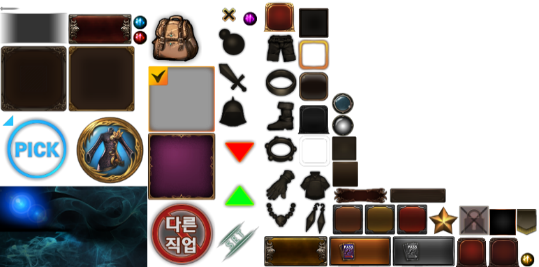 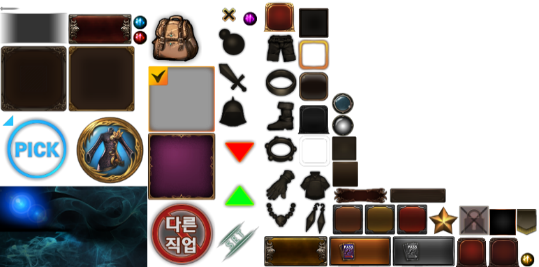 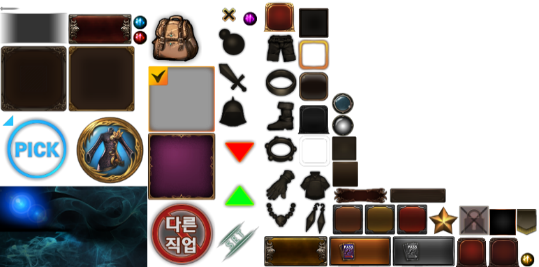 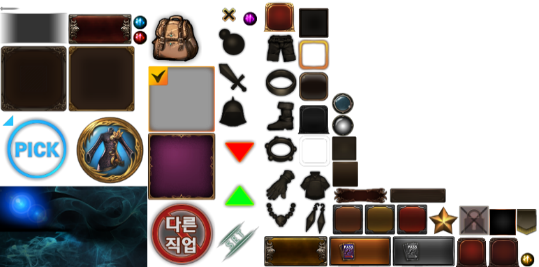 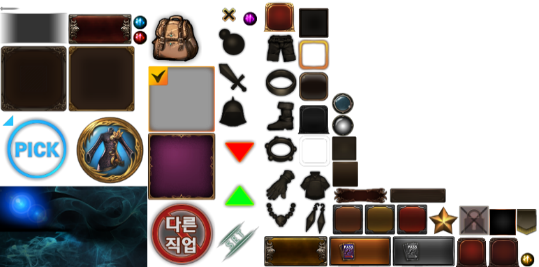 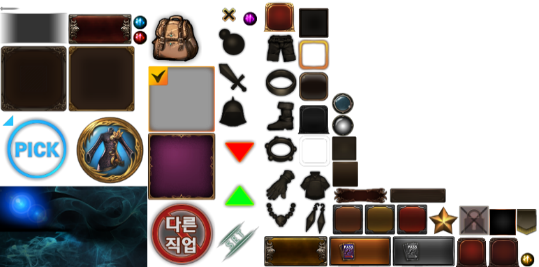 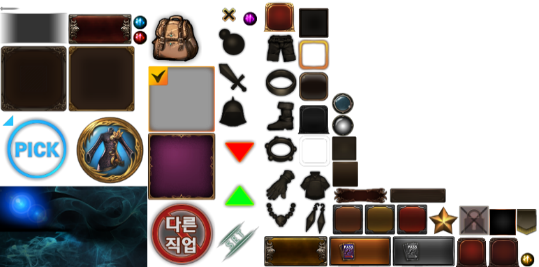 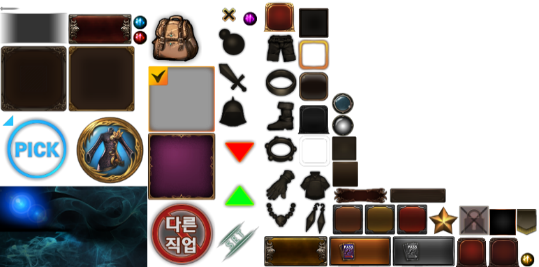 세트 효과
불멸의 버서커 세트
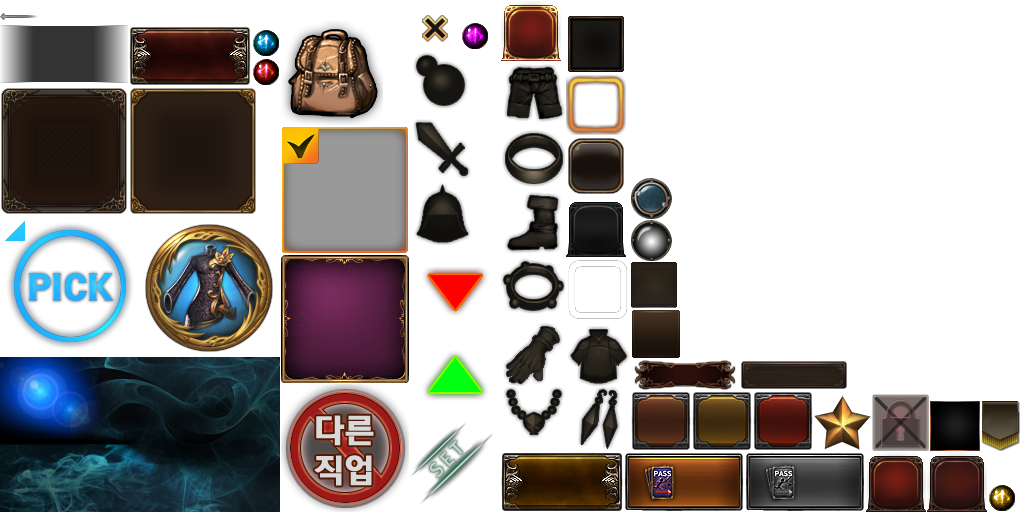 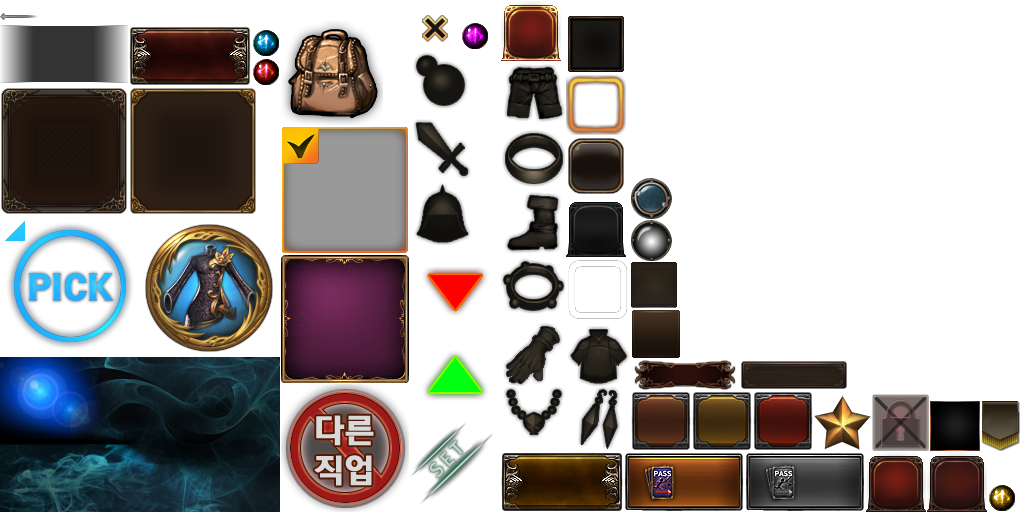 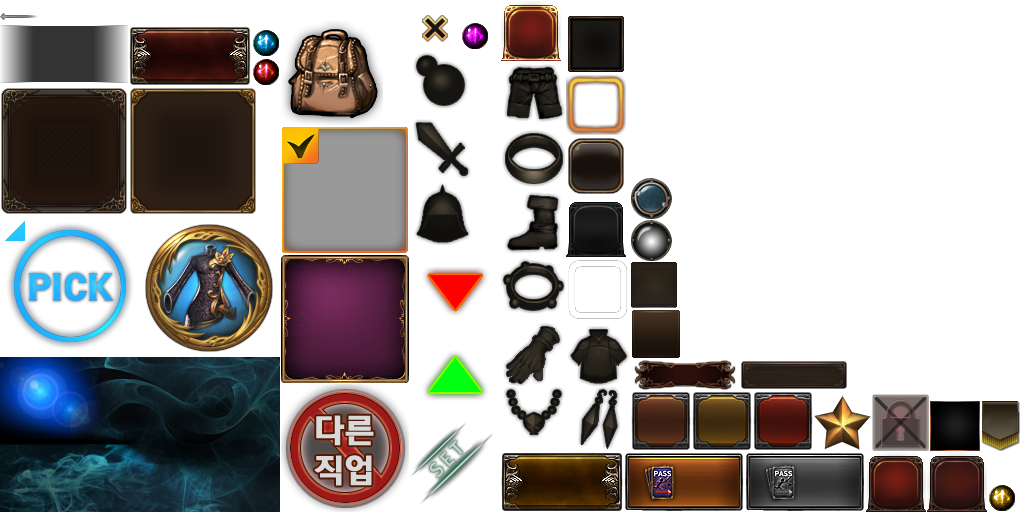 판매
LEVEL  50  (2000)       캐릭터 닉네임
2세트 : 공격력 +200
3세트 : 치명타확률 +3%
5세트 : 회피율 +5%
상세 정보
버서커 불멸 세트
2세트 : 공격력 +200
3세트 : 치명타확률 +3%
5세트 : 회피율 +5%
버서커 불멸 세트
2세트 : 공격력 +200
3세트 : 치명타확률 +3%
5세트 : 회피율 +5%
66%
+
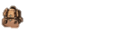 8 / 200
전투력
공격력
1,234,567
1,234,567
생명력
방어력
1,234,567
1,234,567
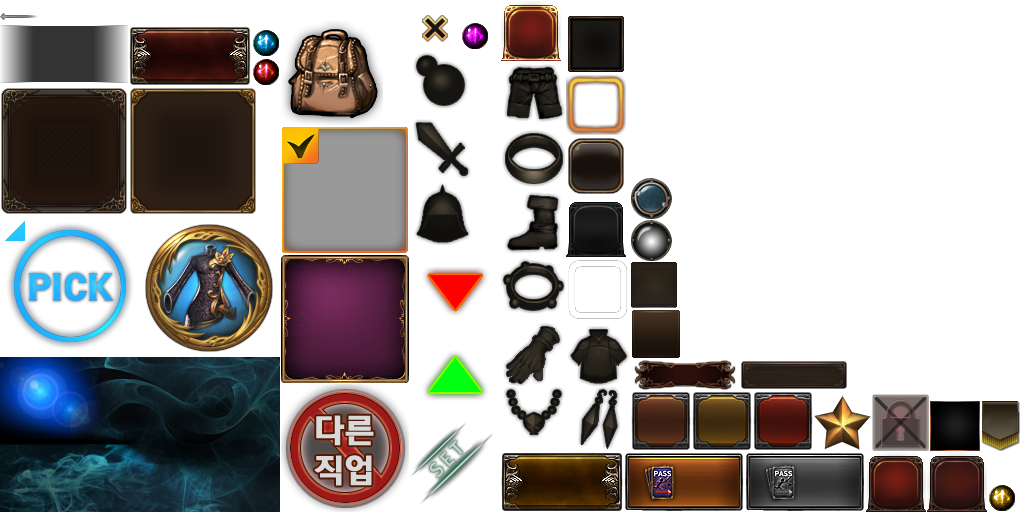 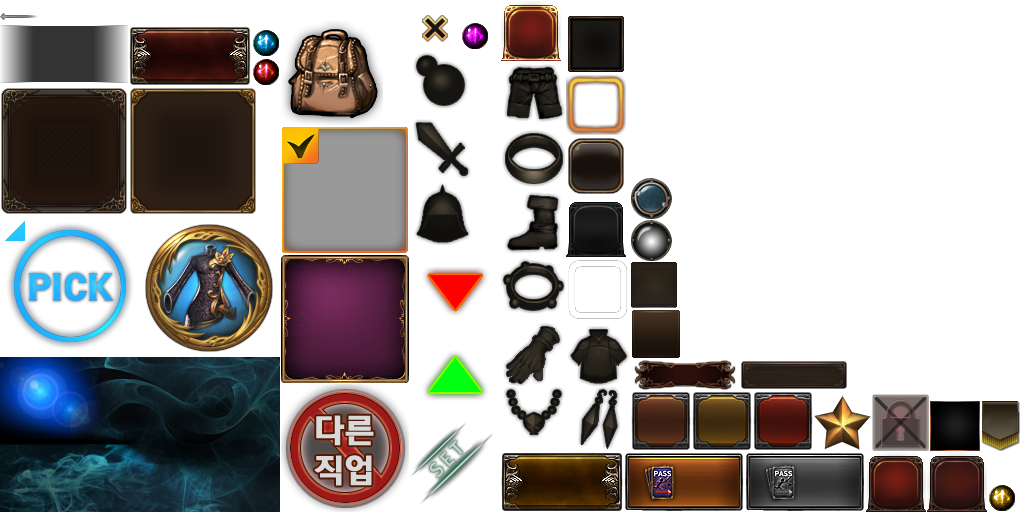 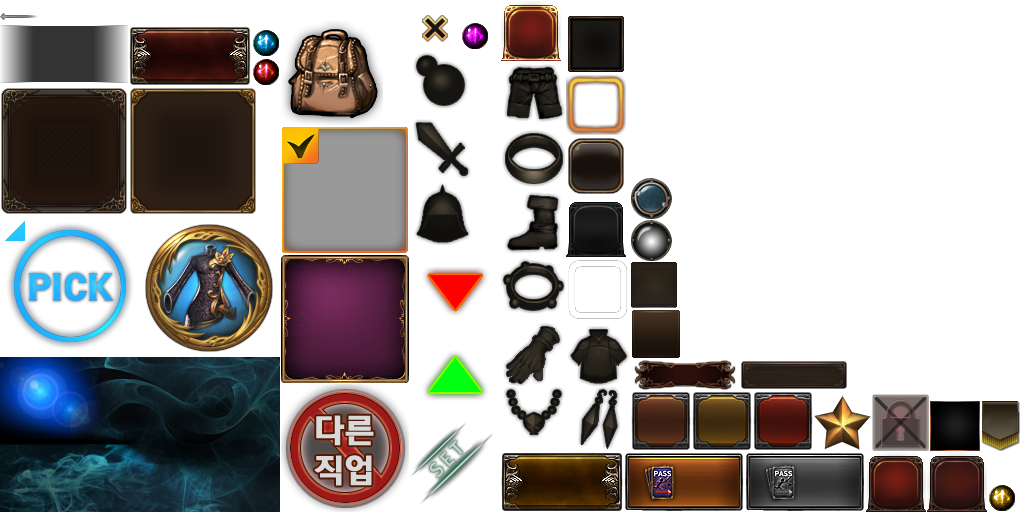 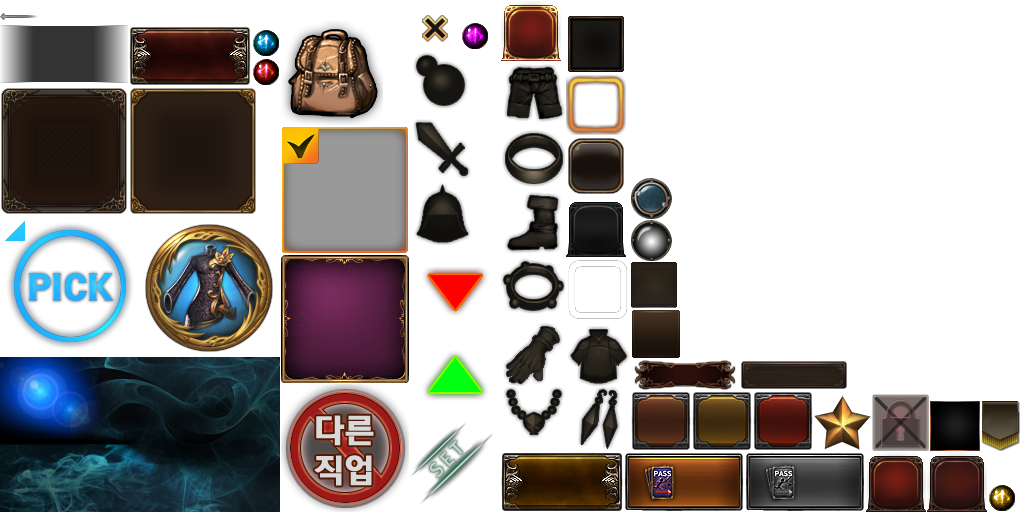 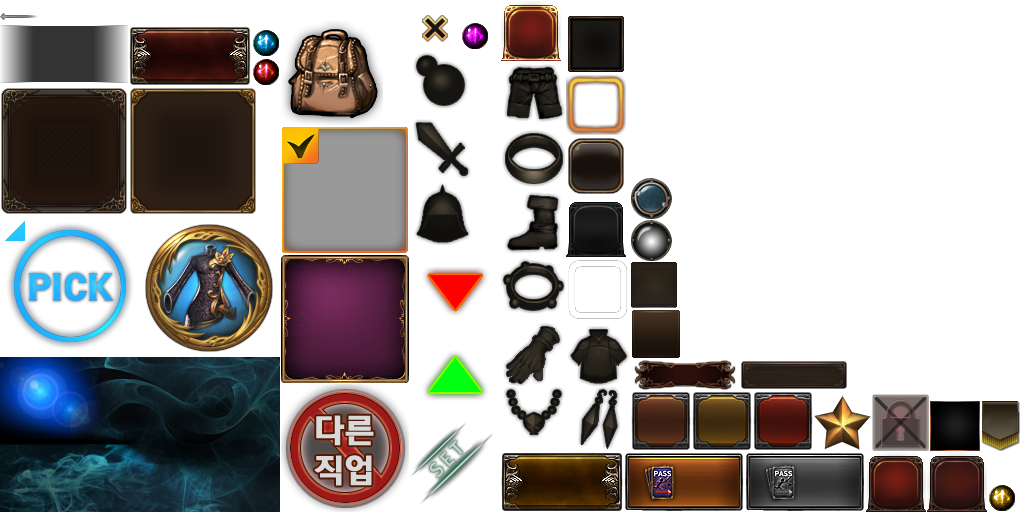 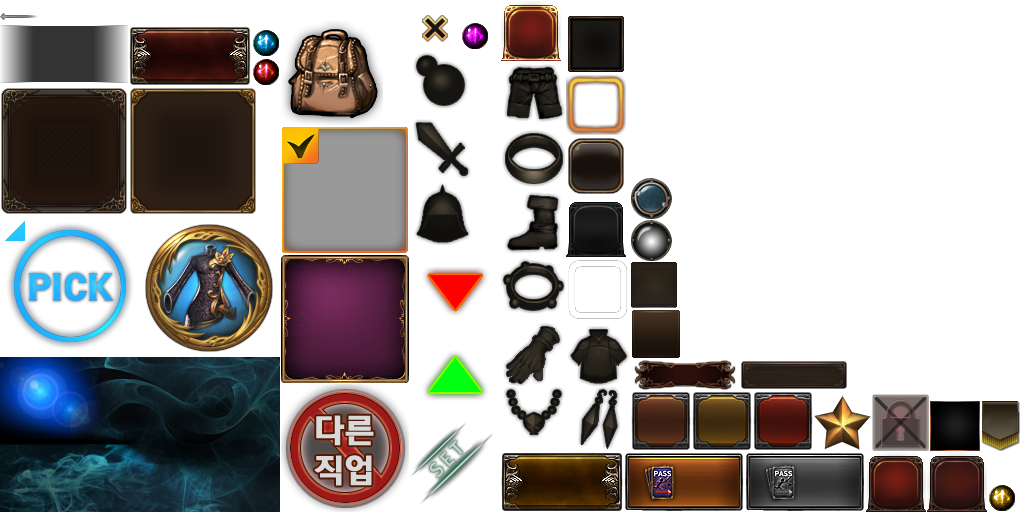 강화
해제
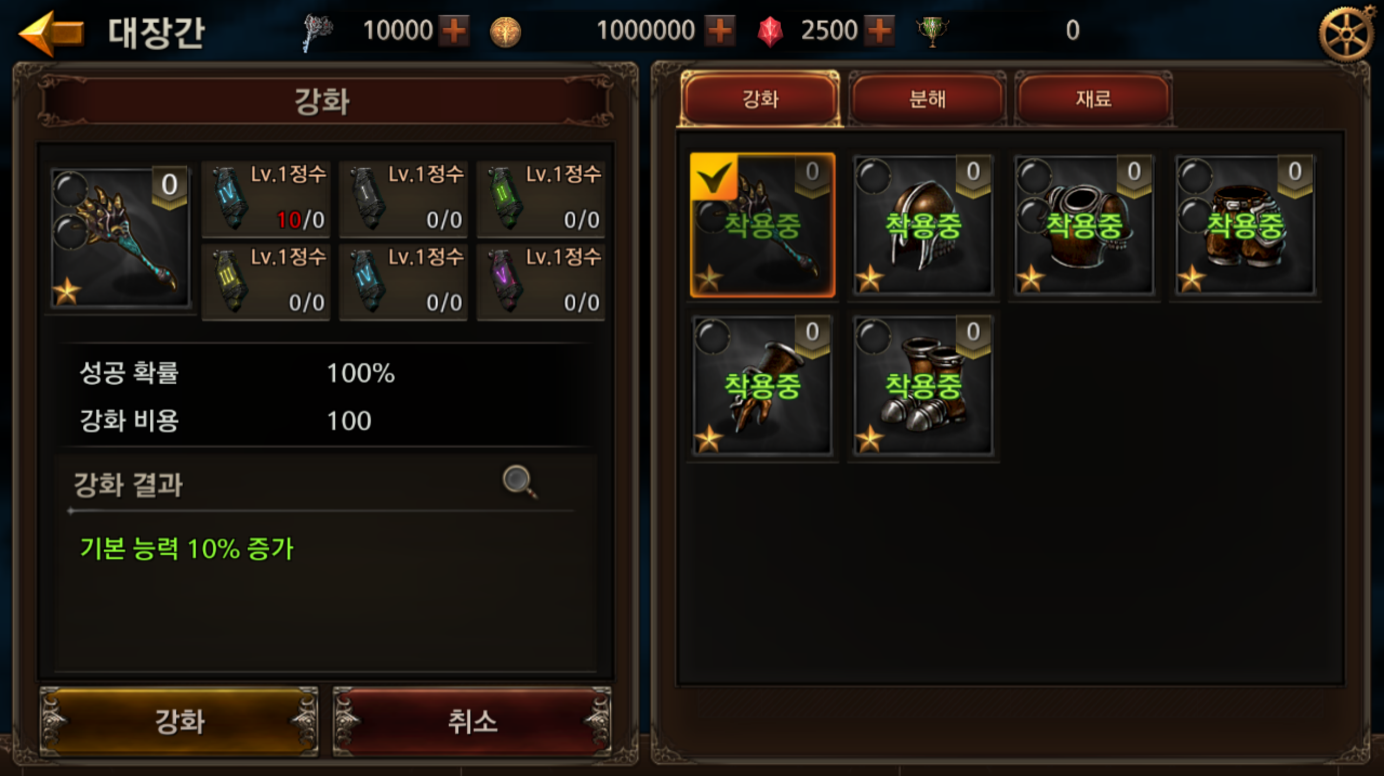 일괄 분해
일괄 판매
아이템 강화 UI
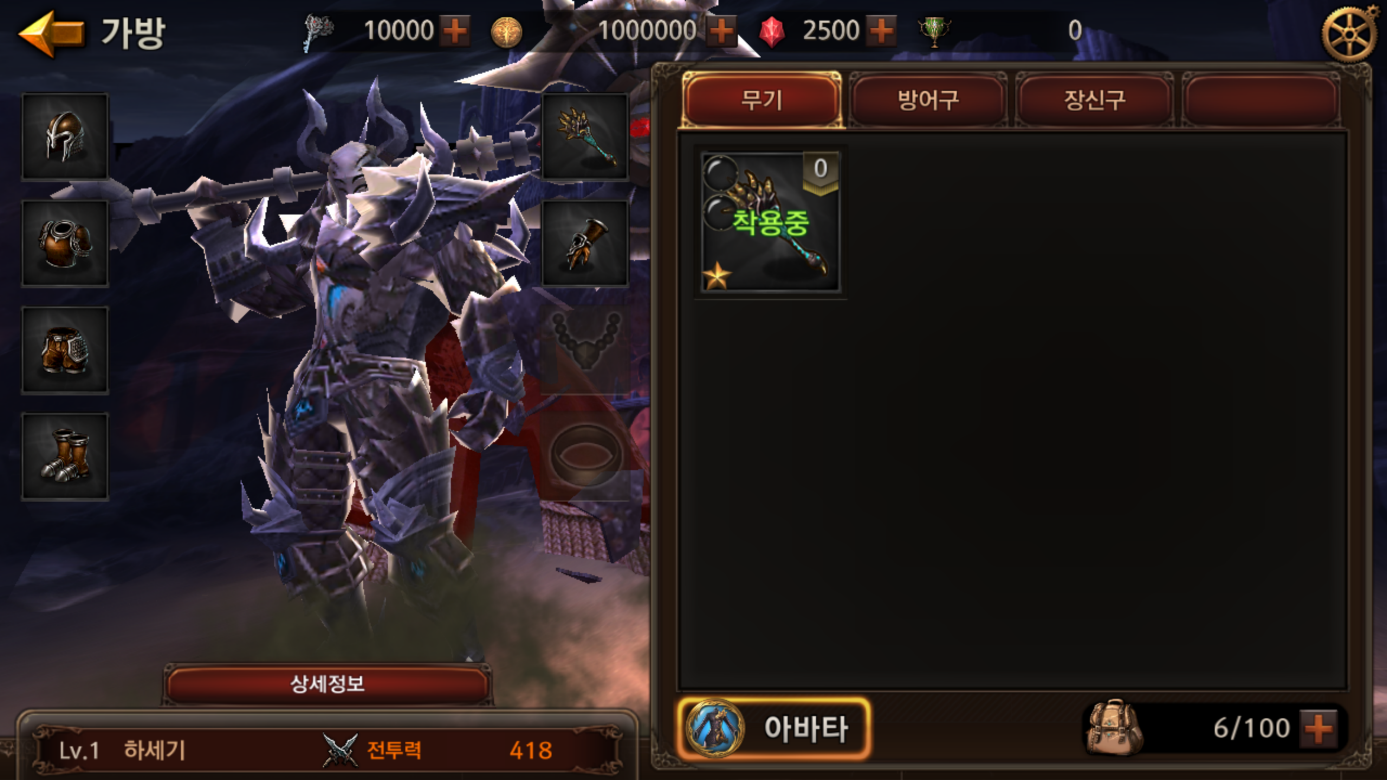 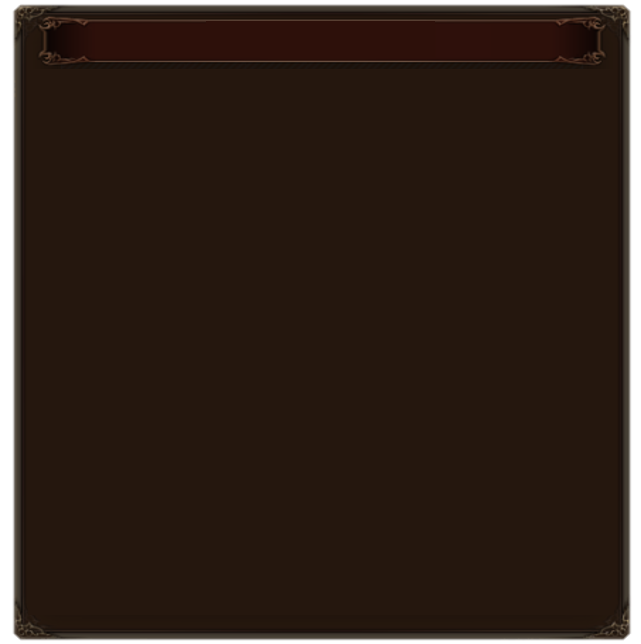 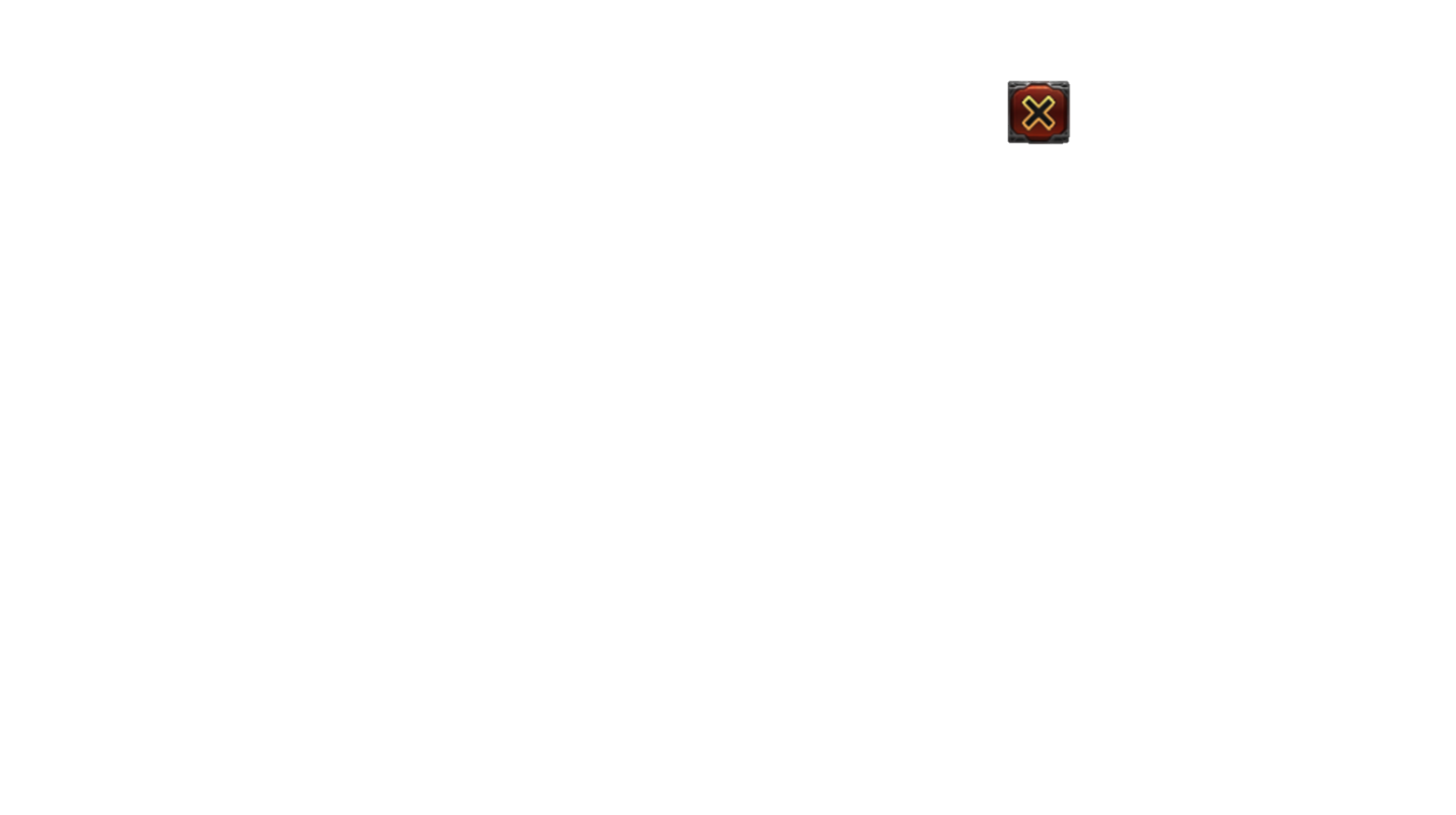 아이템 강화
기타
세트
세트
선택한 아이템
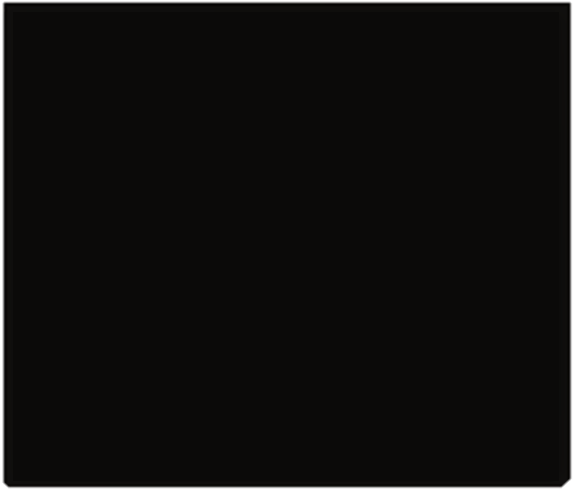 강화 대상 아이템
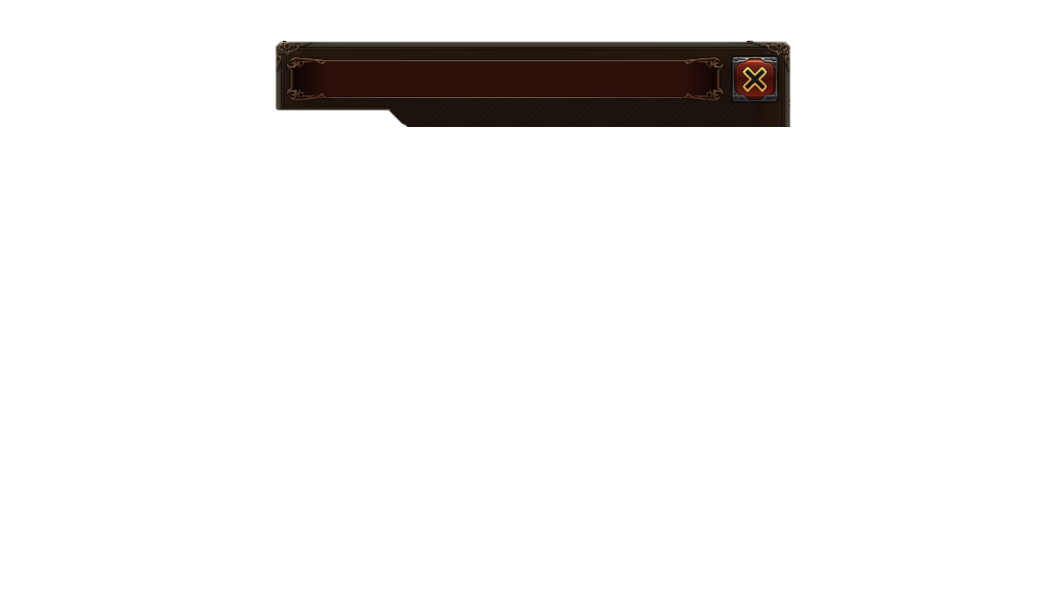 LEVEL   15 / 20              아그문트의 용암 대검
+20
+20
+10
+20
LEVEL  0
LEVEL  1
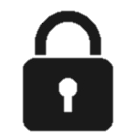 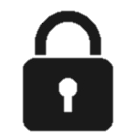 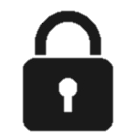 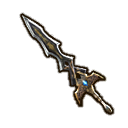 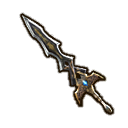 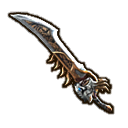 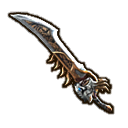 66%
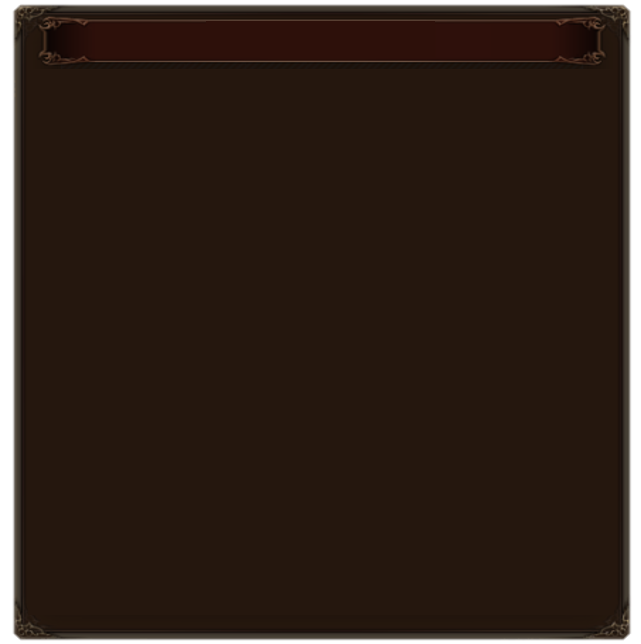 +0
+1
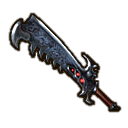 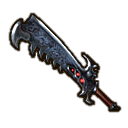 공격력
치명타 세기
123,456,789
+75%
(▼ 211)
(▼ 25%)
12,345▲
12,345▲
2,345▼
12,345▼
세트
세트
세트
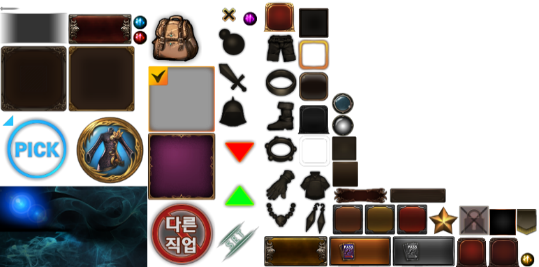 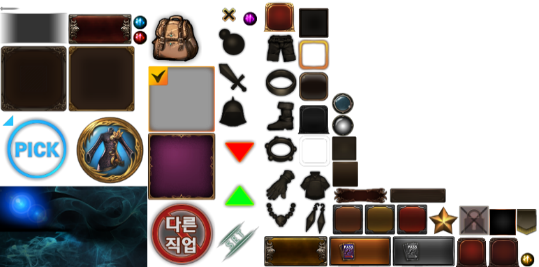 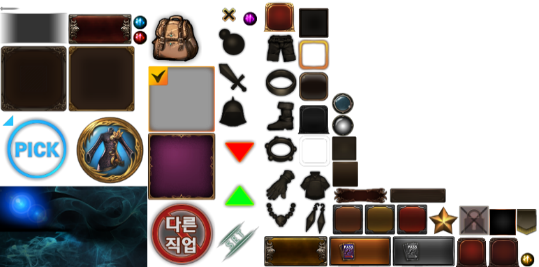 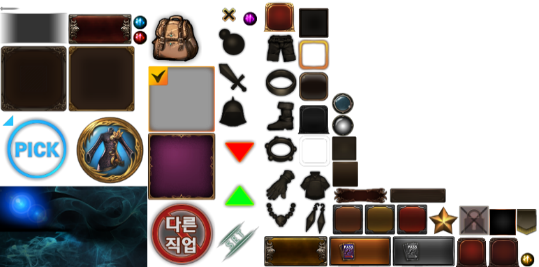 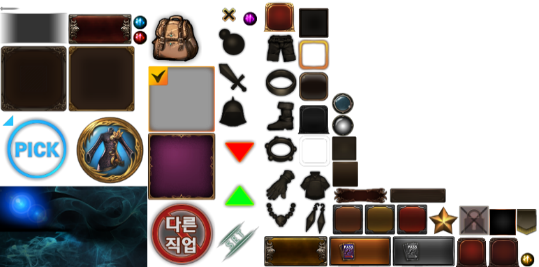 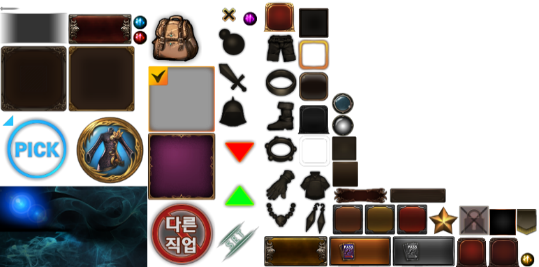 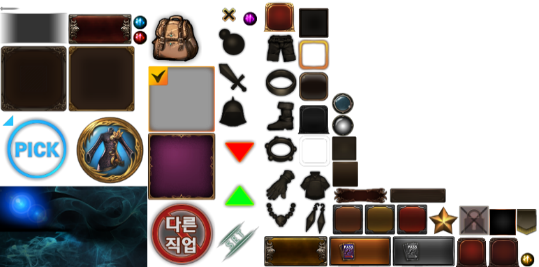 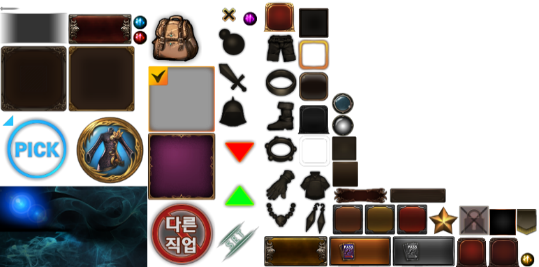 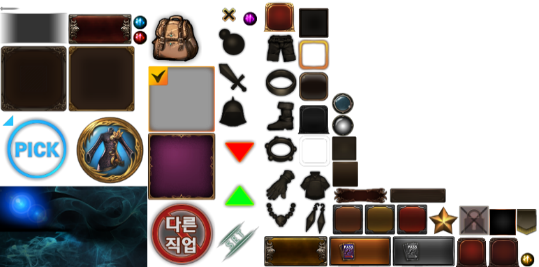 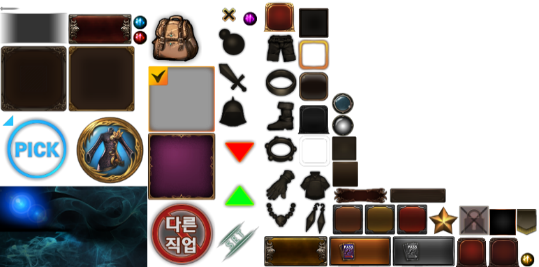 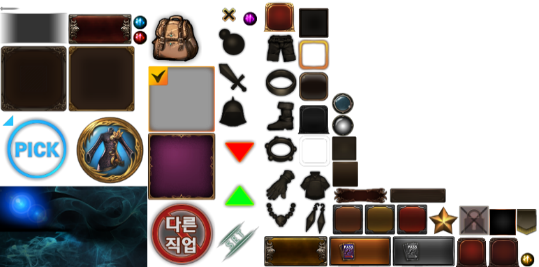 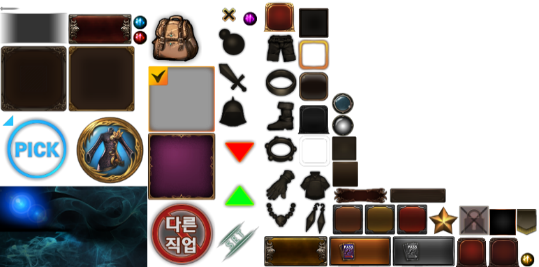 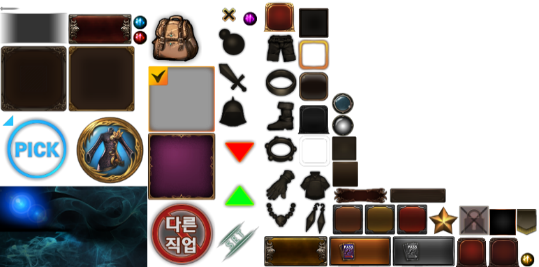 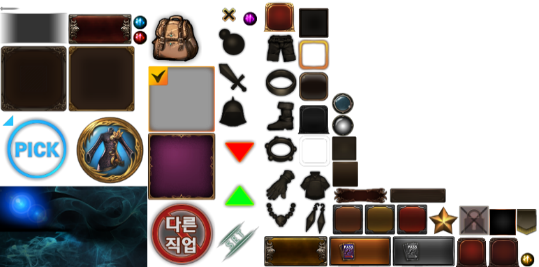 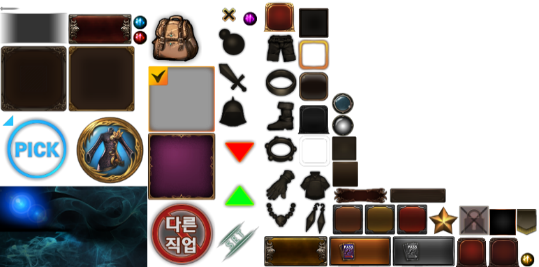 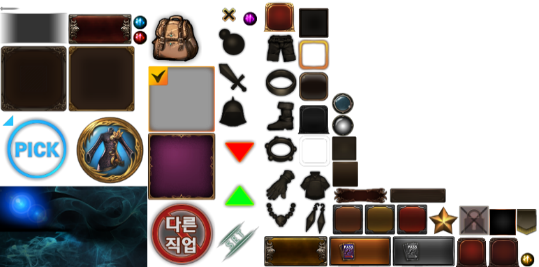 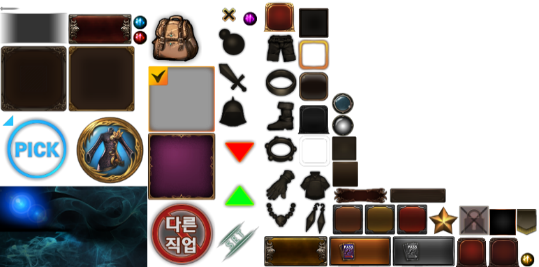 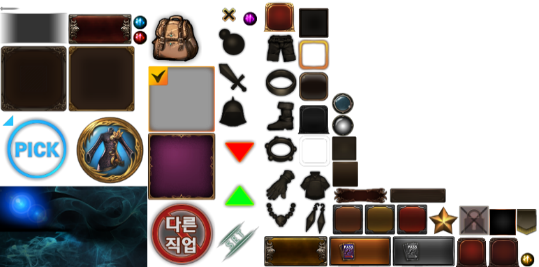 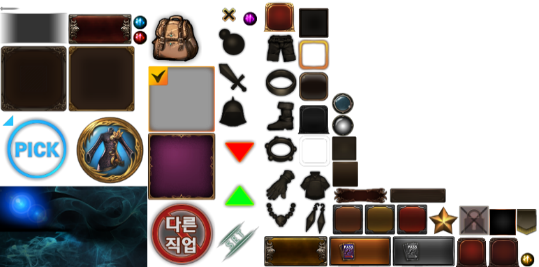 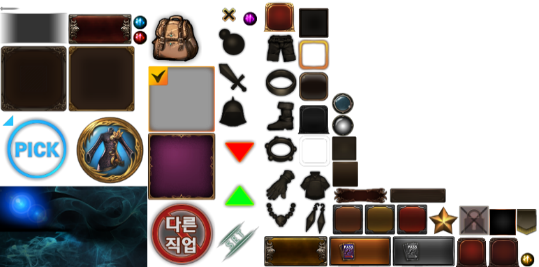 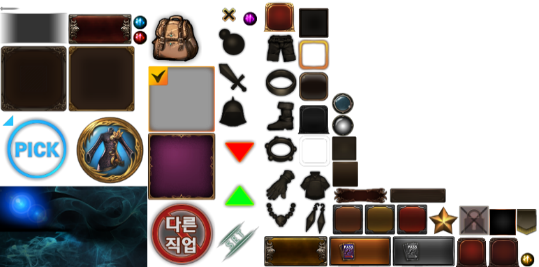 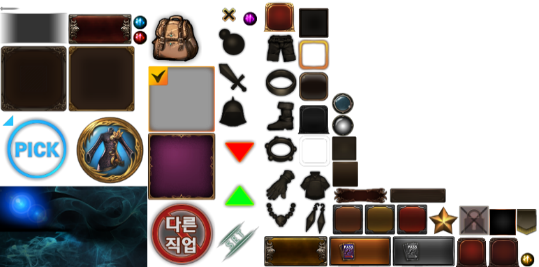 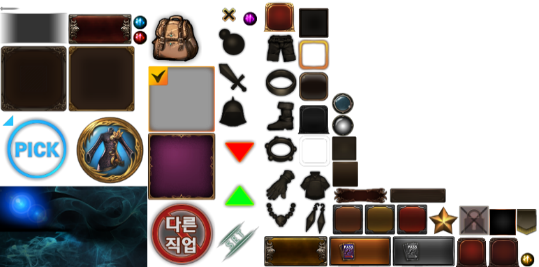 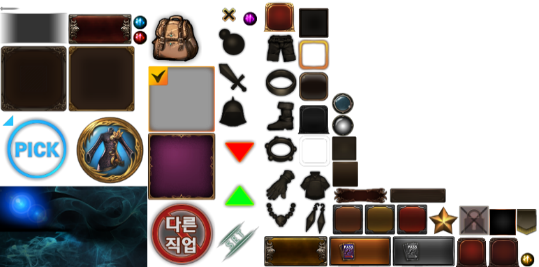 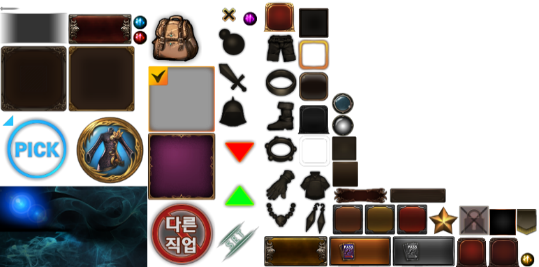 랜덤 옵션
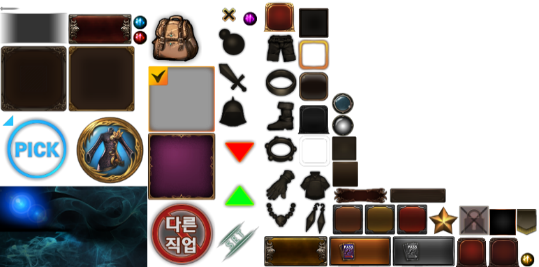 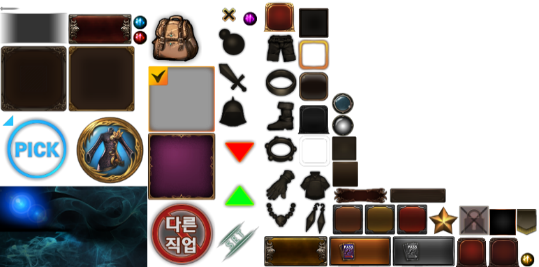 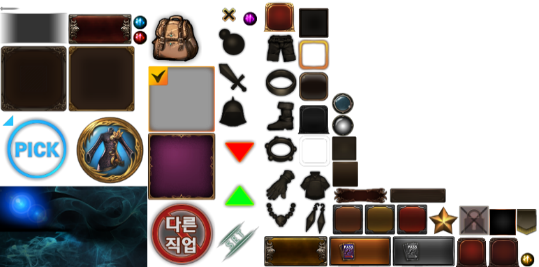 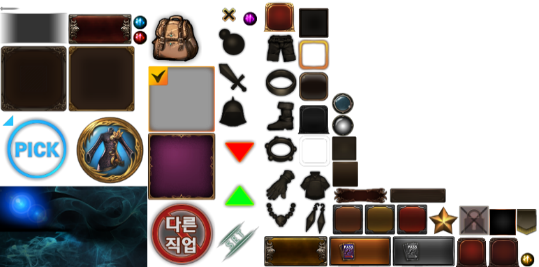 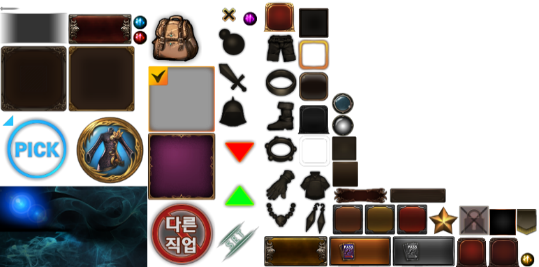 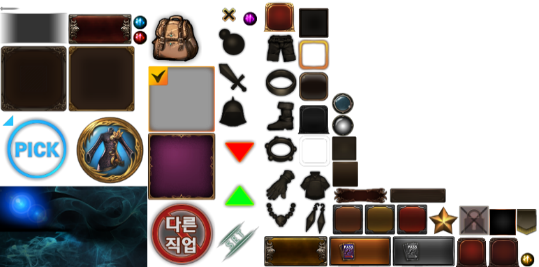 합성
+10
+0
+0
+0
공격력
치명타 확률
치명타 세기
123,456,789
+15%
+10%
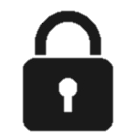 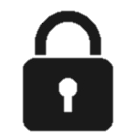 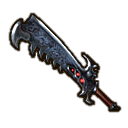 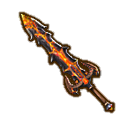 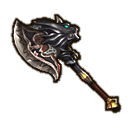 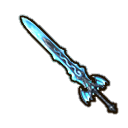 날카로운 이빨 대검
날카로운 이빨 대검
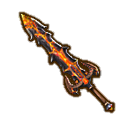 공격력
12,345
공격력
25,000
▲ 12,655
강화 단계 설정
12,456▼
15,456▼
22,456▼
25,456▼
룬 옵션
승급
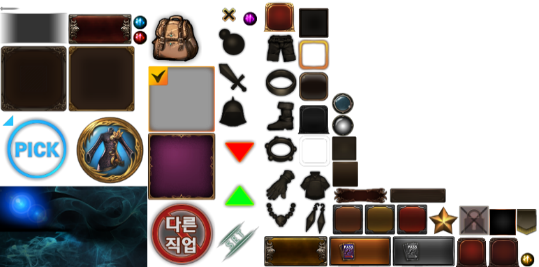 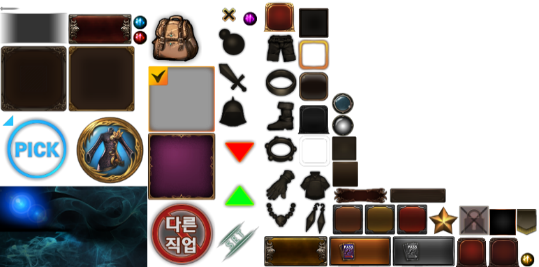 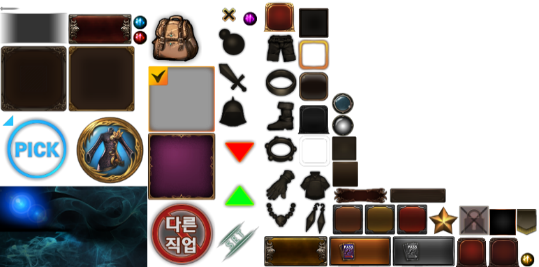 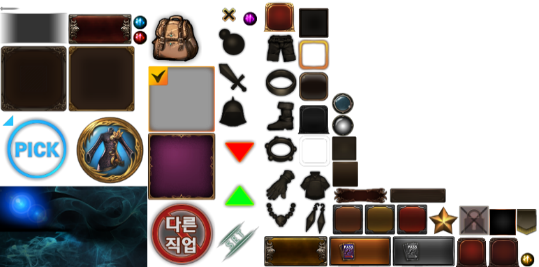 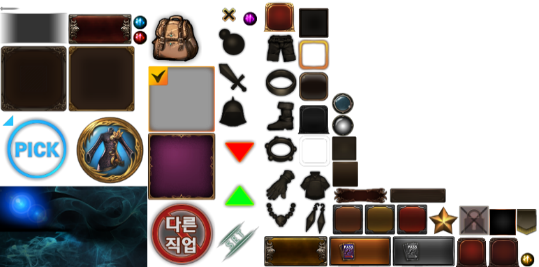 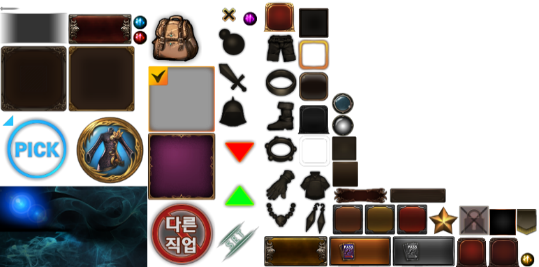 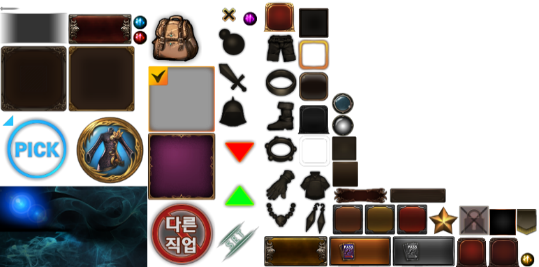 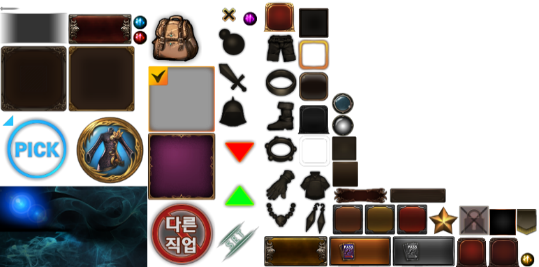 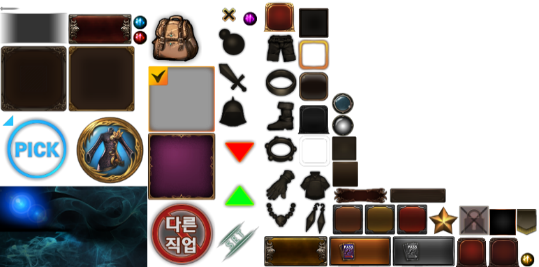 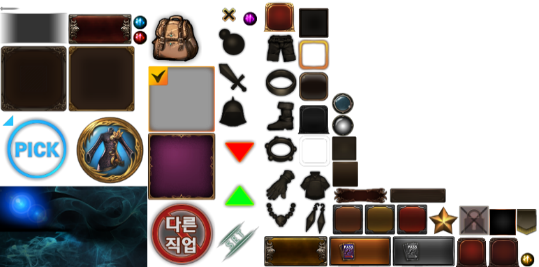 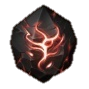 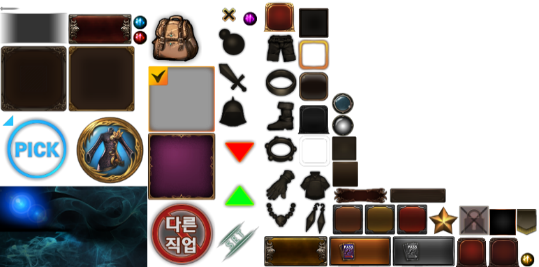 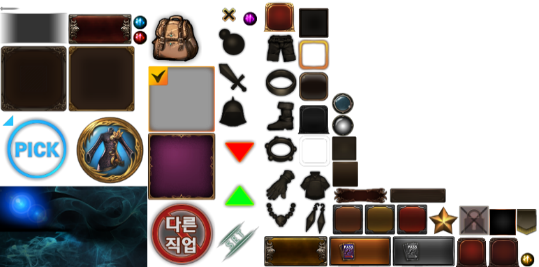 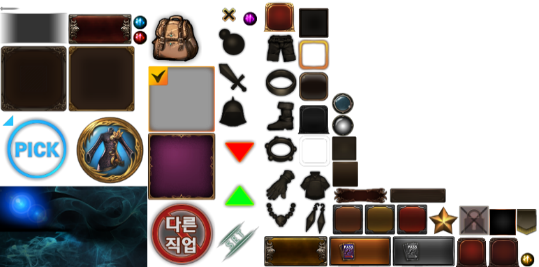 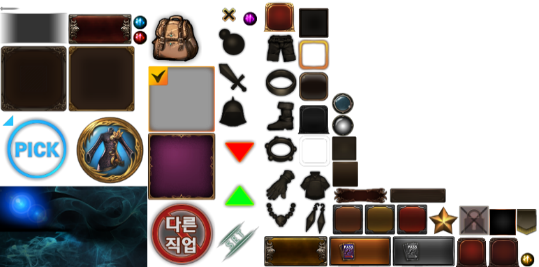 변경
공격력 + 25,000
-
+
1
LEVEL  50  (2000)       캐릭터 닉네임
상세 정보
강화 비용 정보
장착
비어 있음
버서커 불멸 세트
2세트 : 공격력 +200
3세트 : 치명타확률 +3%
5세트 : 회피율 +5%
버서커 불멸 세트
2세트 : 공격력 +200
3세트 : 치명타확률 +3%
5세트 : 회피율 +5%
66%
+
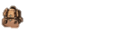 분해
8 / 200
/
보유 정수
필요 정수
전투력
공격력
1,234,567
1,234,567
생명력
방어력
1,234,567
1,234,567
세트 효과
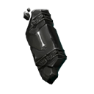 255
350
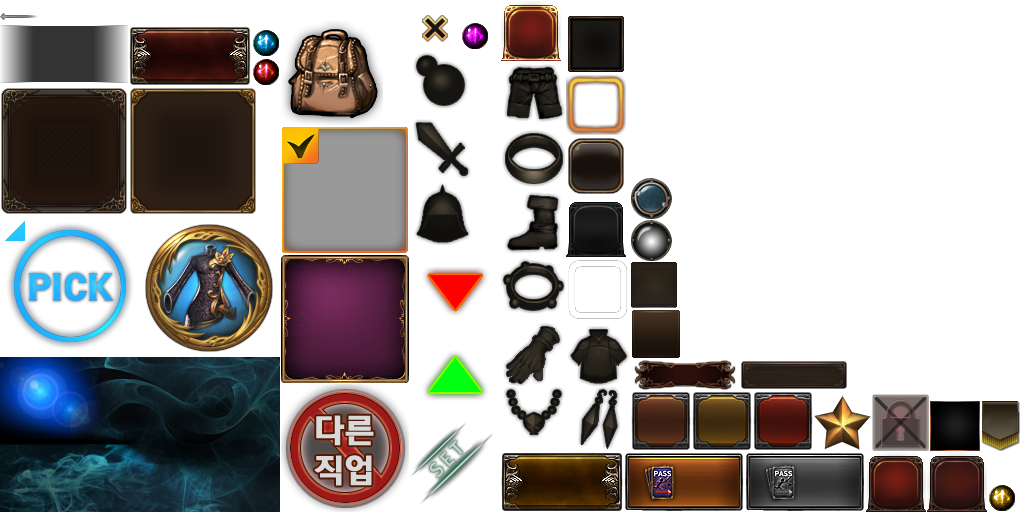 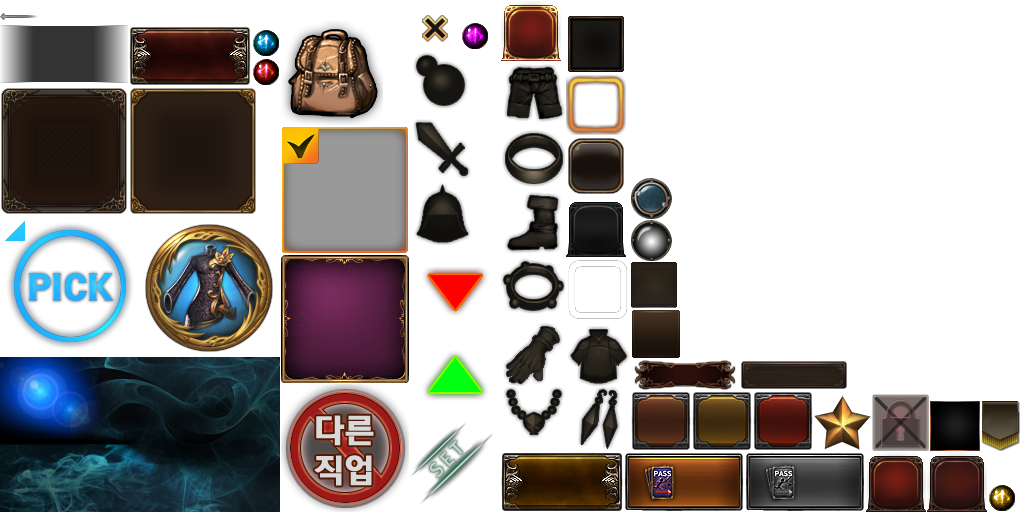 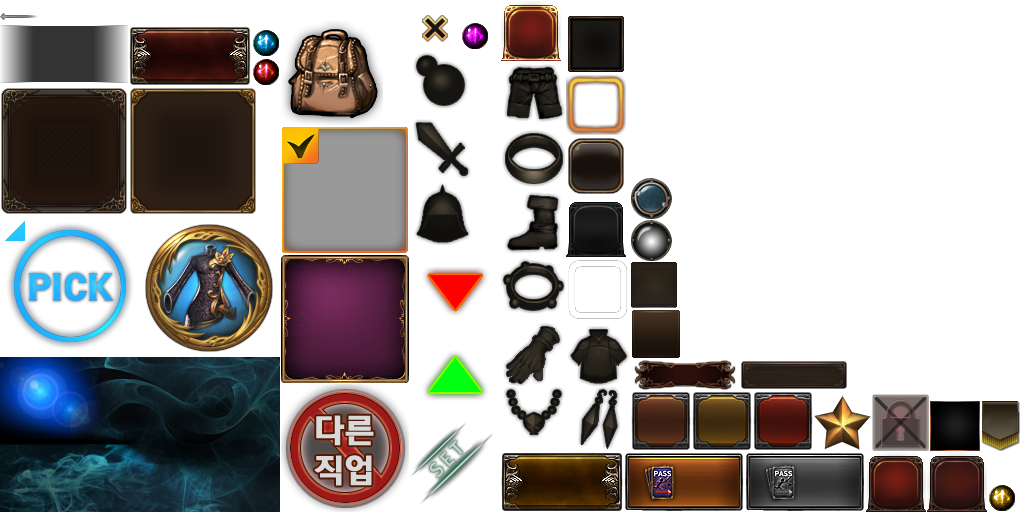 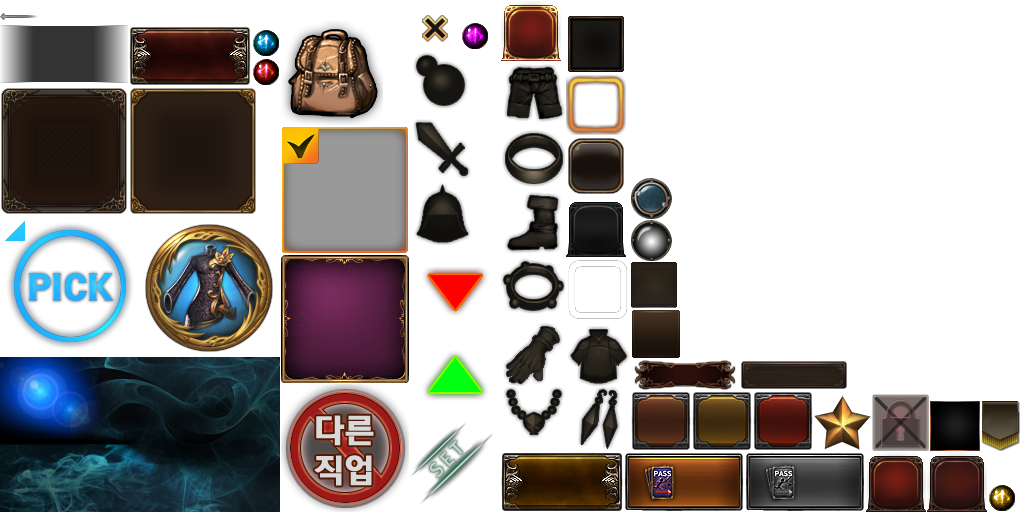 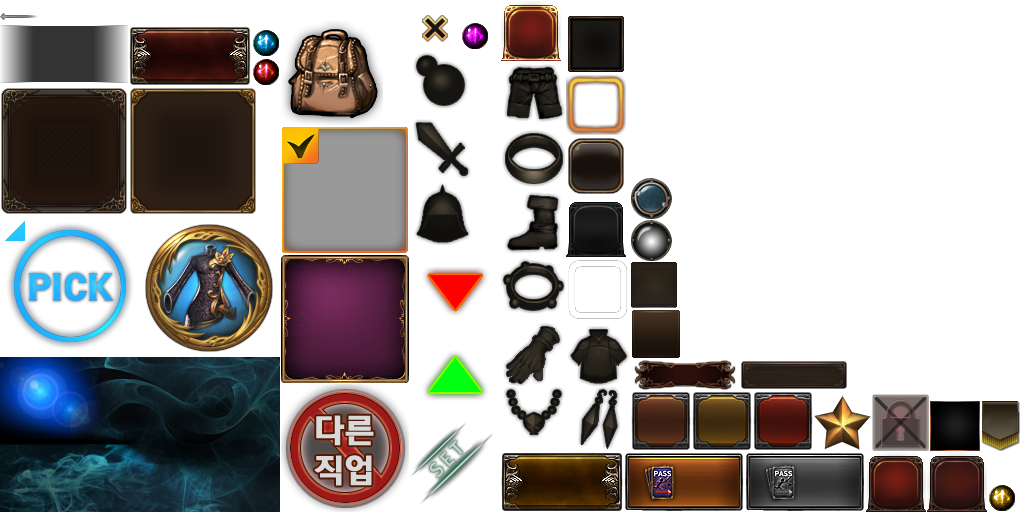 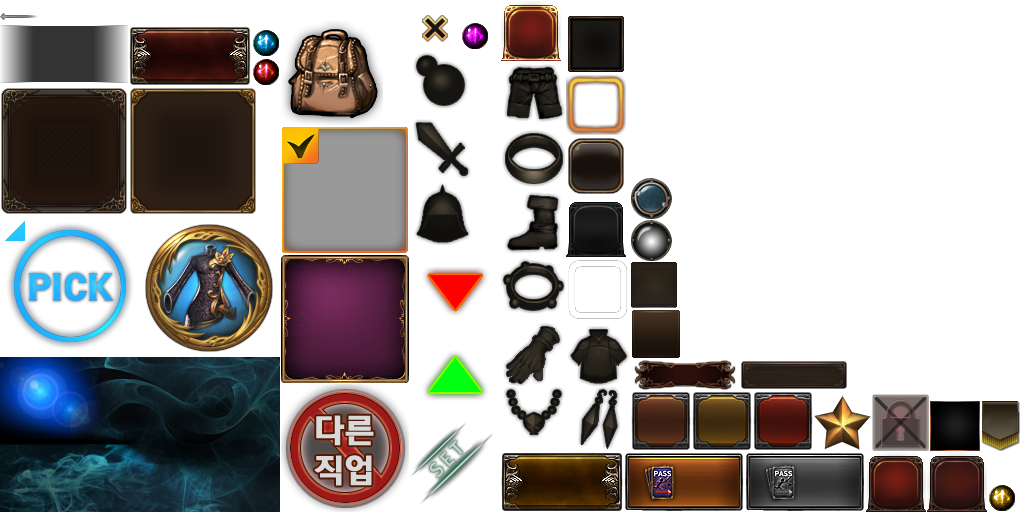 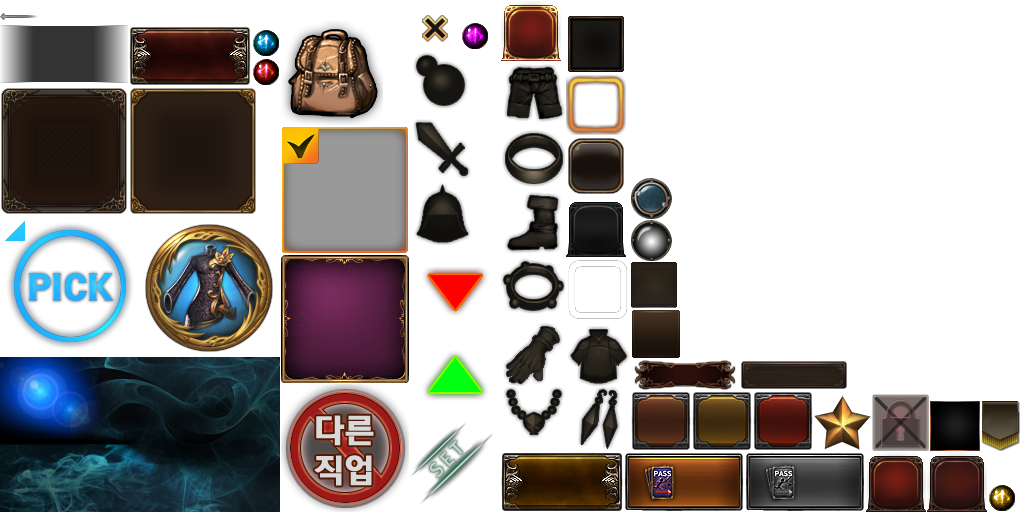 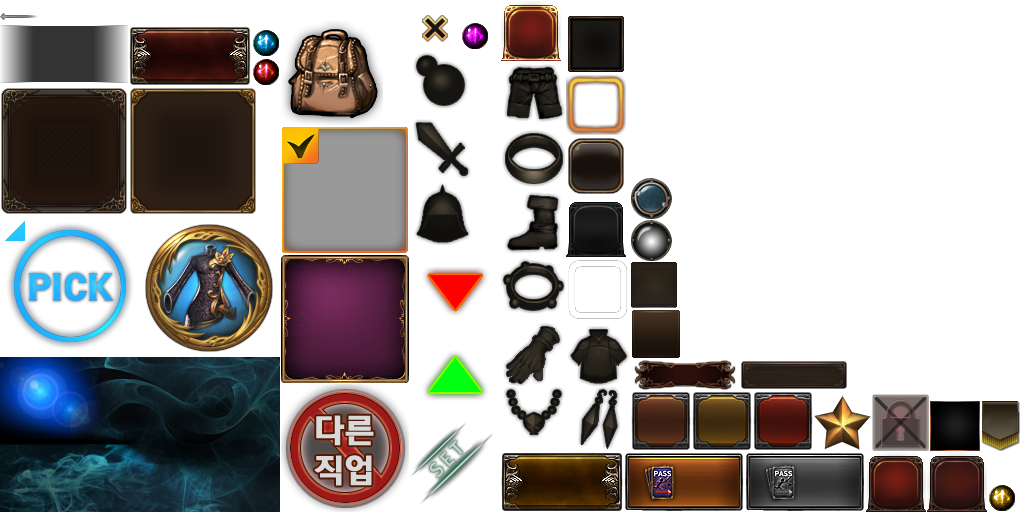 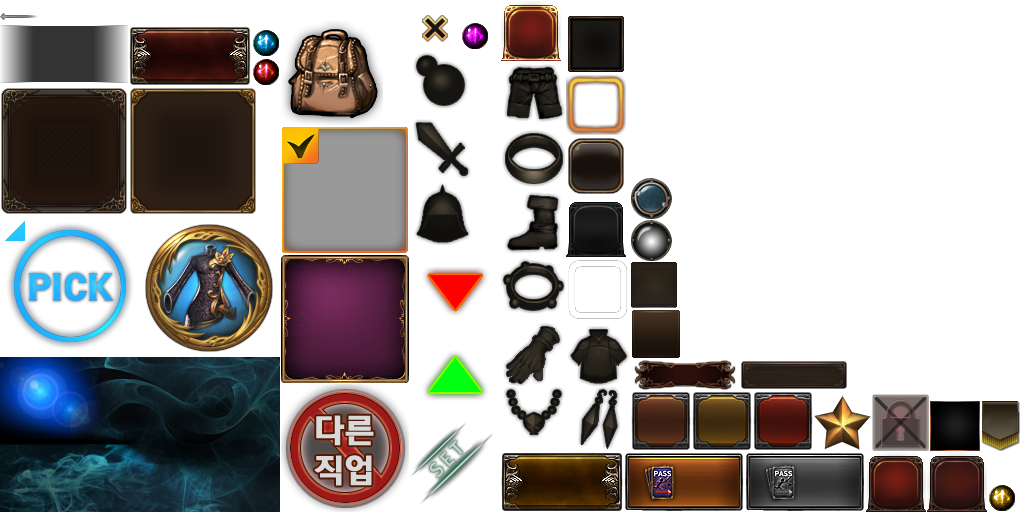 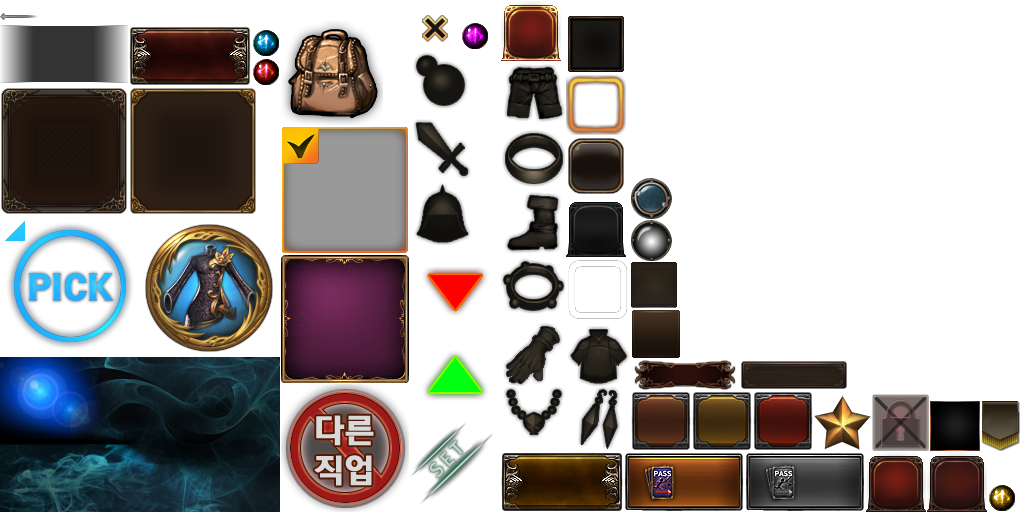 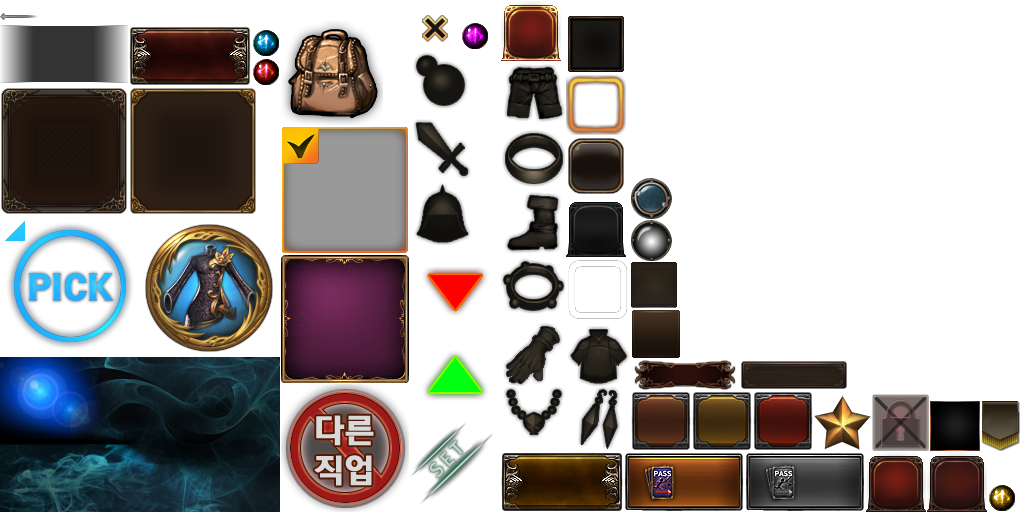 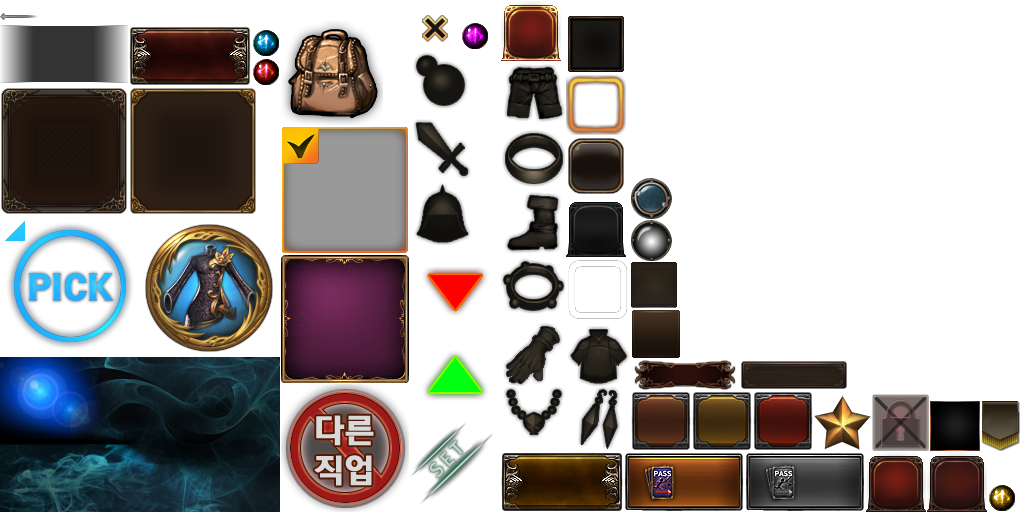 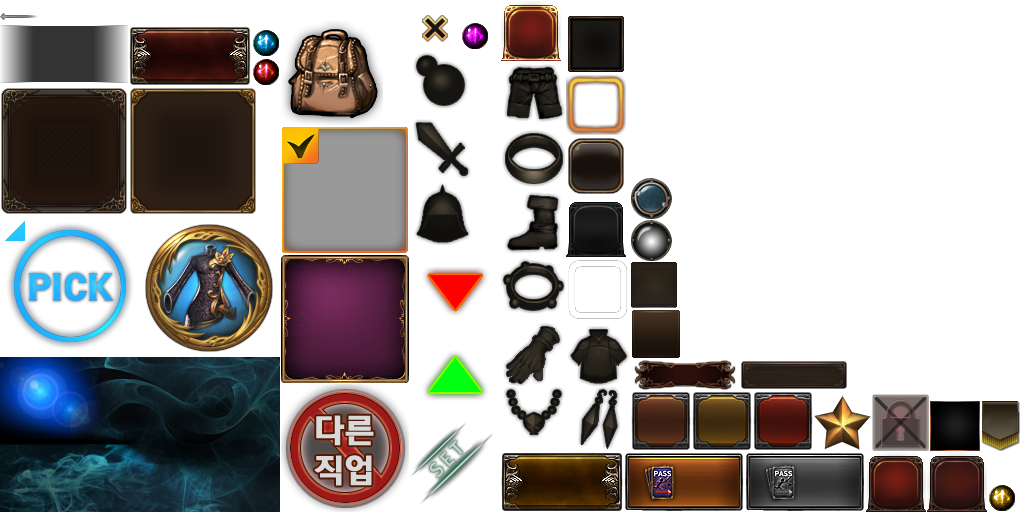 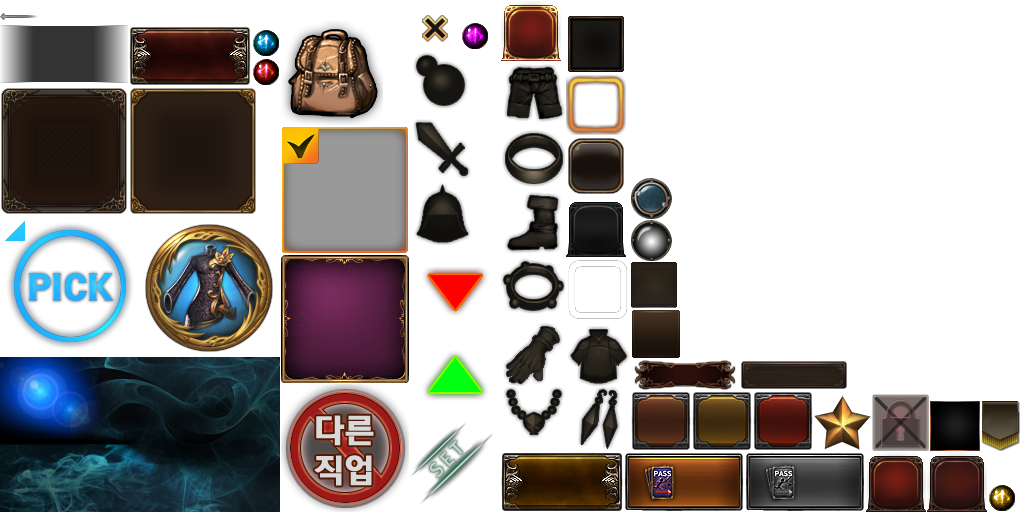 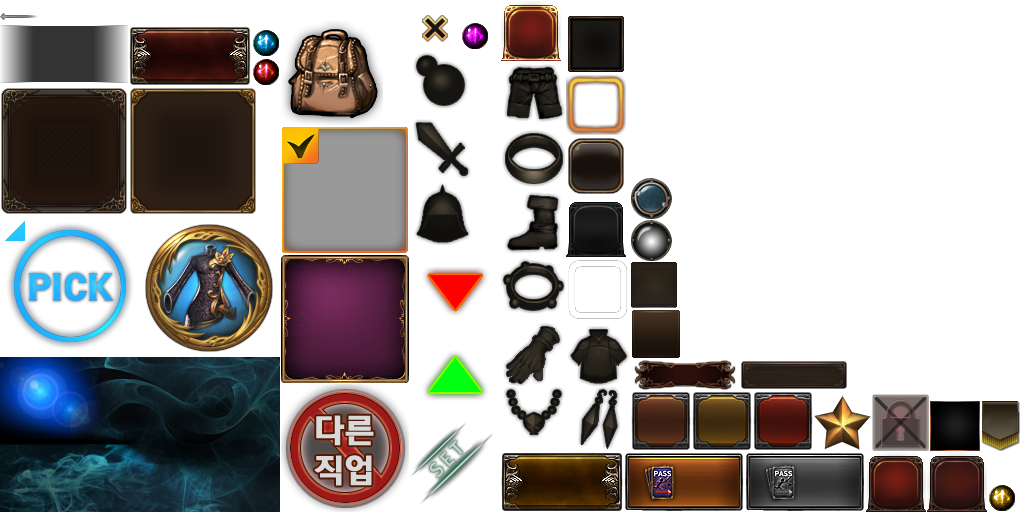 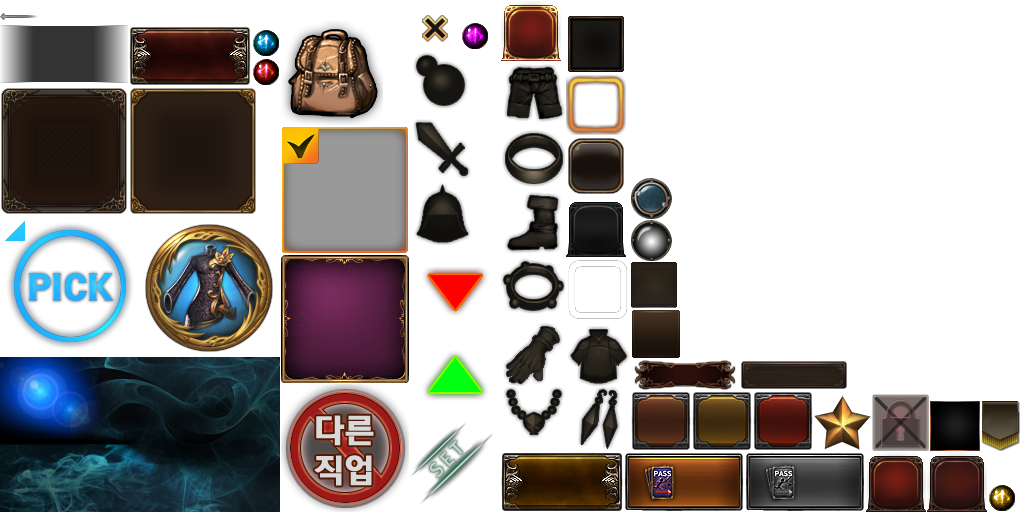 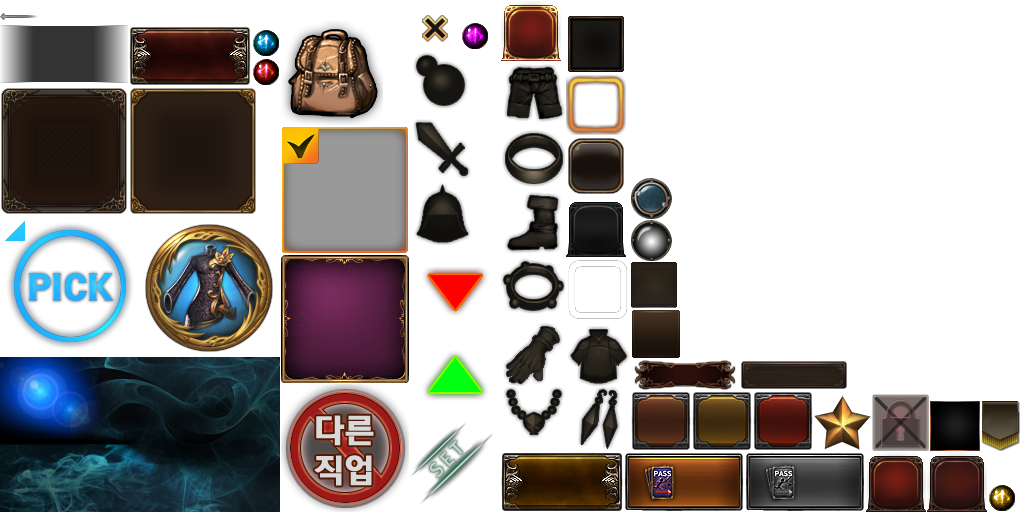 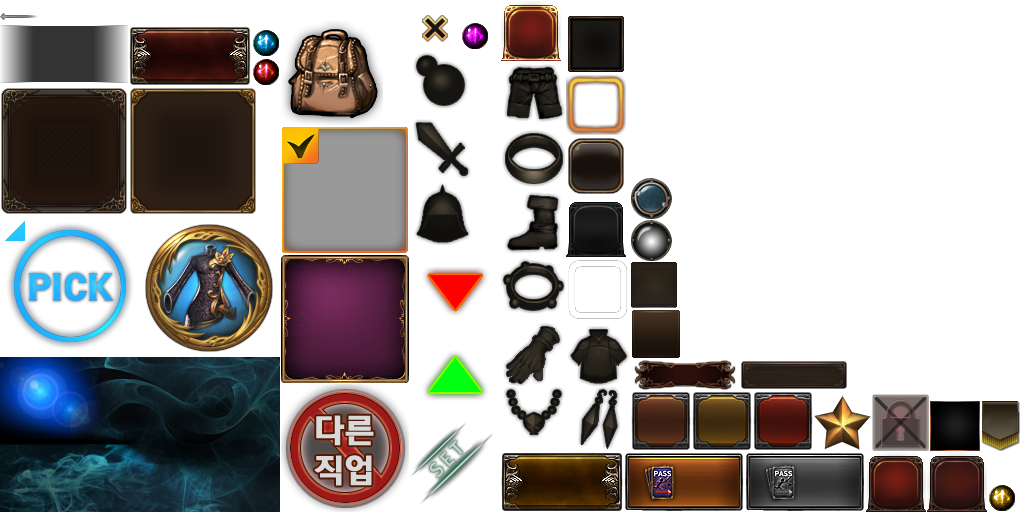 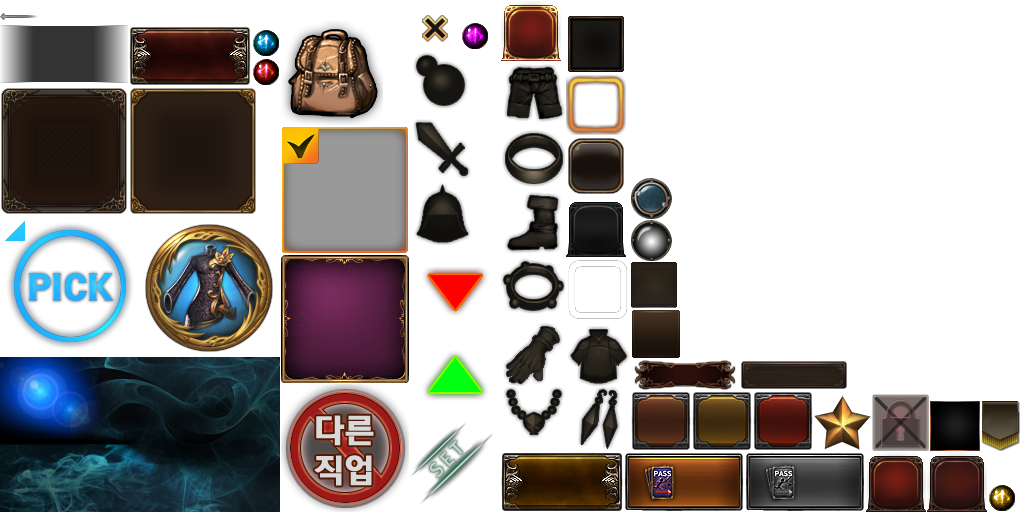 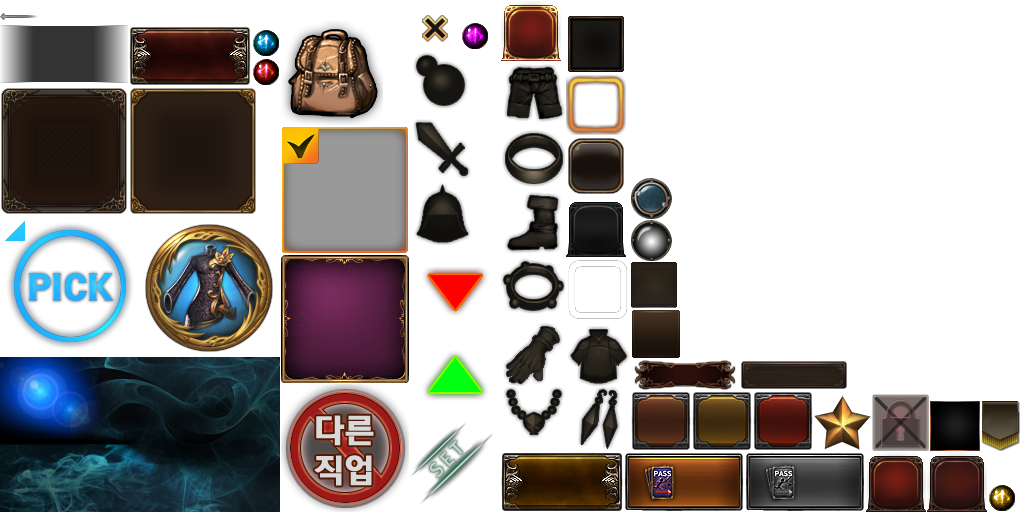 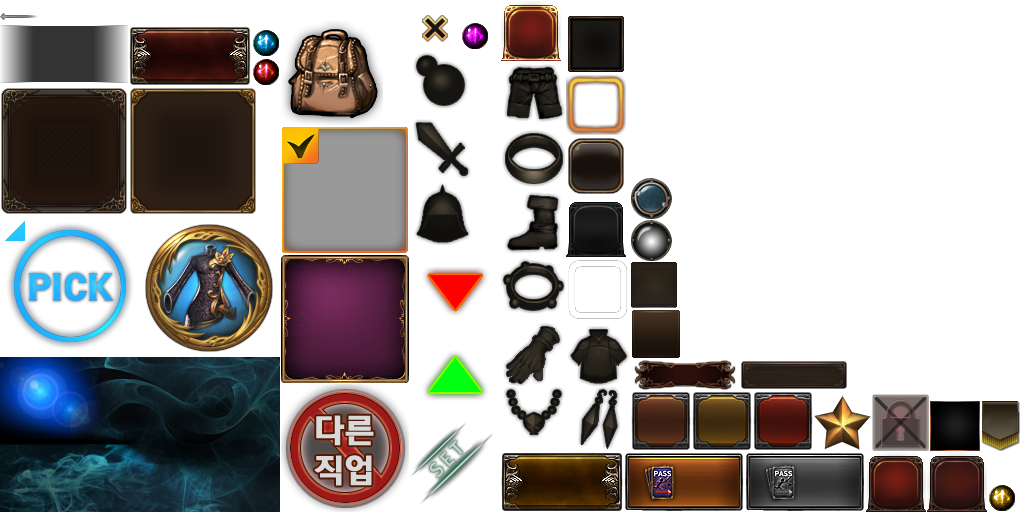 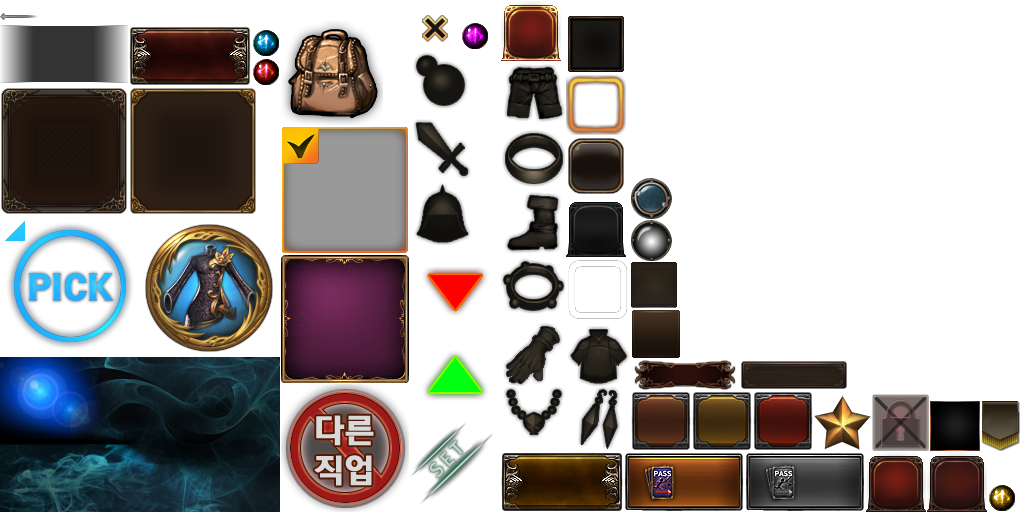 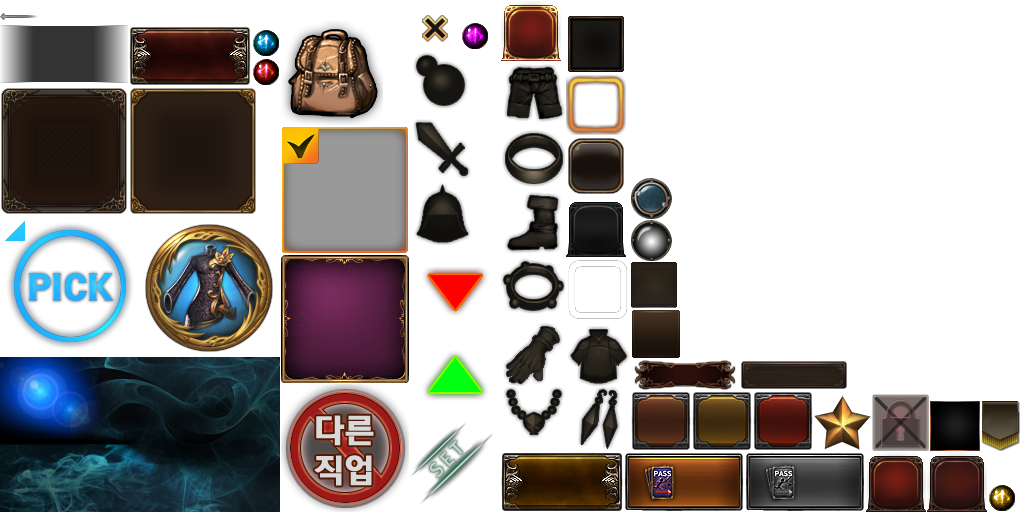 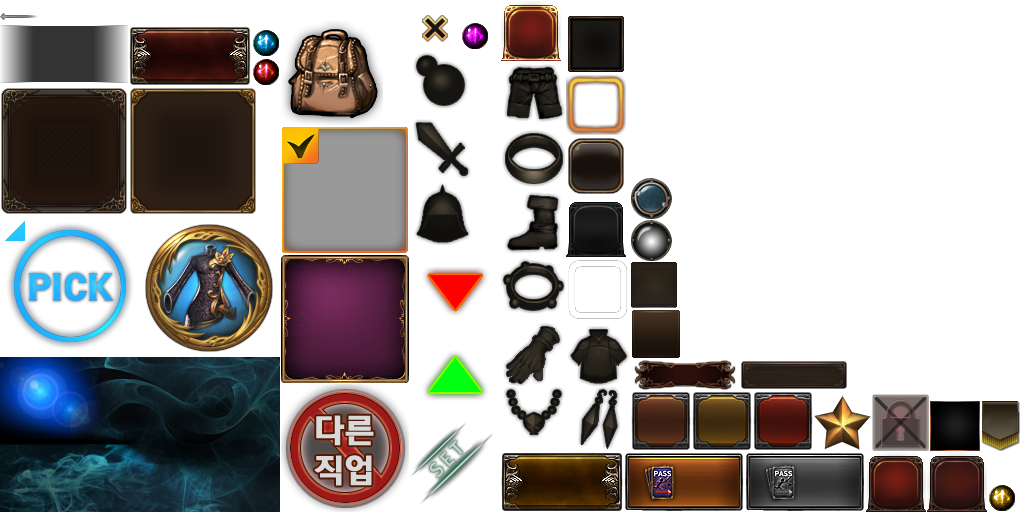 불멸의 버서커 세트
보유 골드
필요 골드
/
2세트 : 공격력 +200
3세트 : 치명타확률 +3%
5세트 : 회피율 +5%
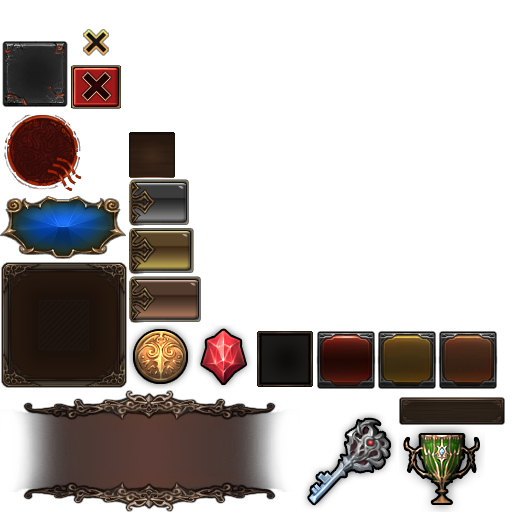 판매
1,000,000
999,000
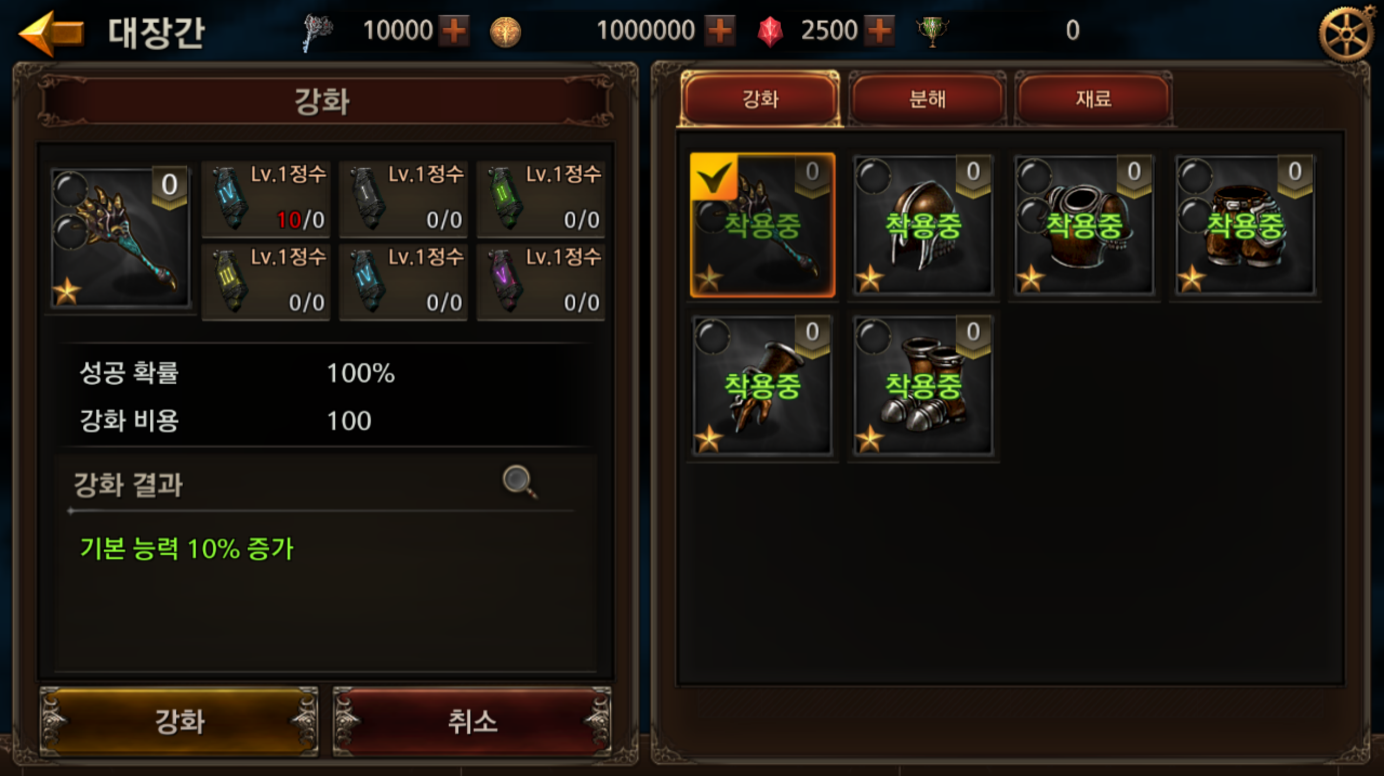 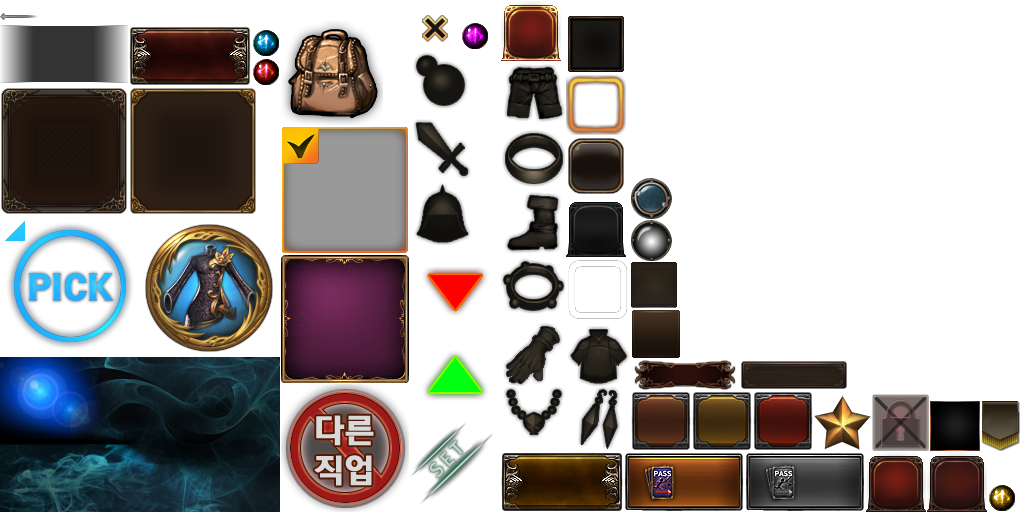 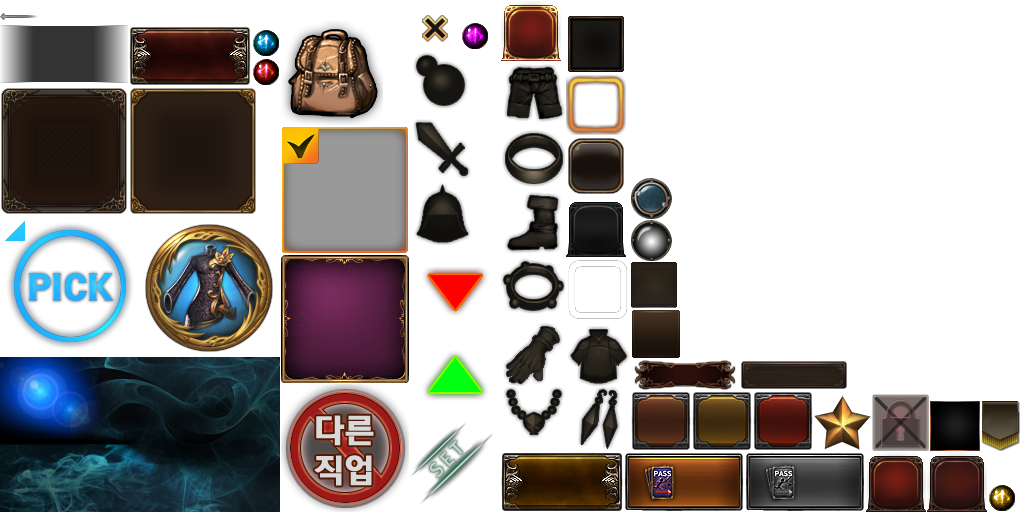 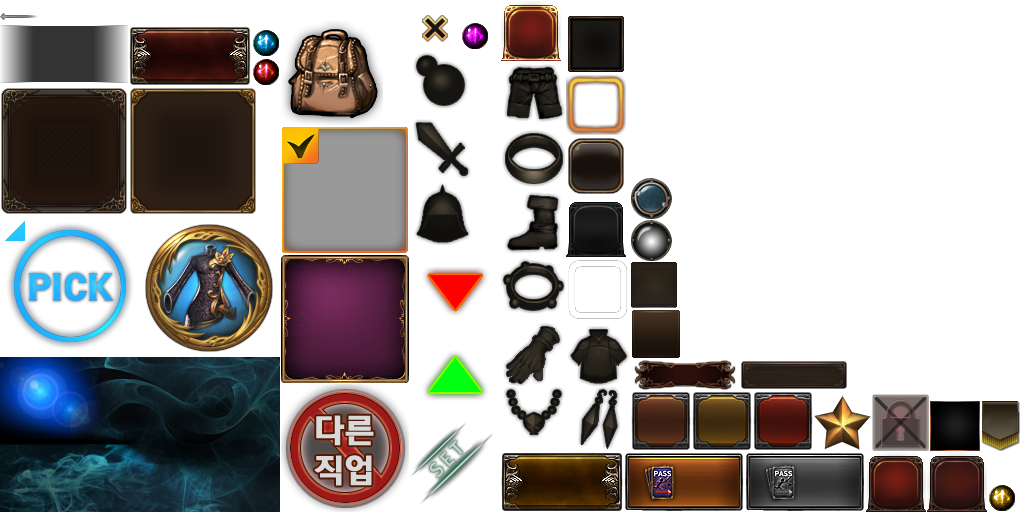 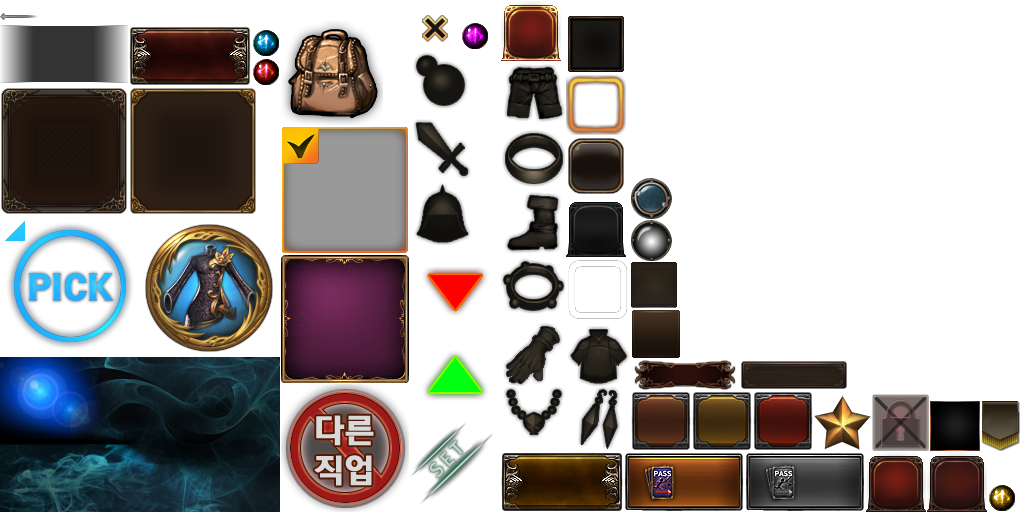 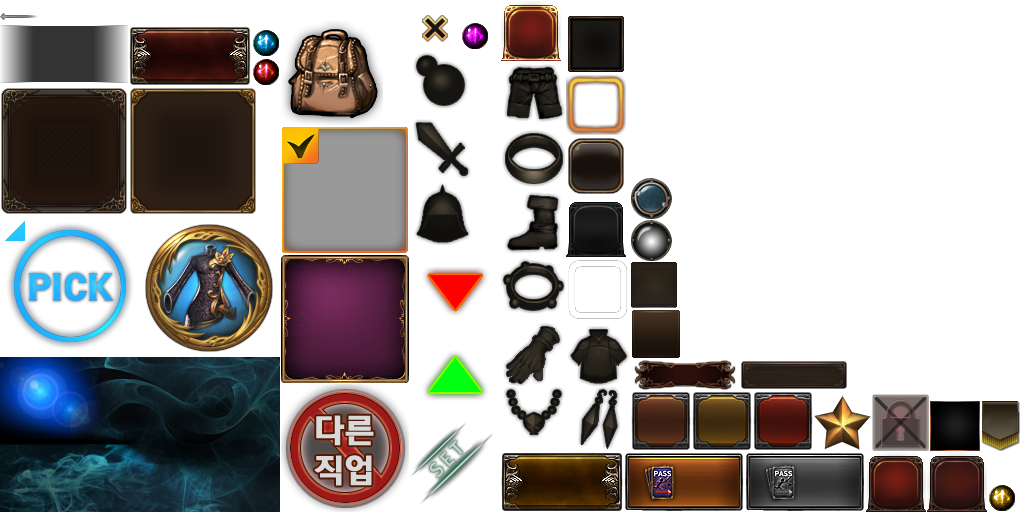 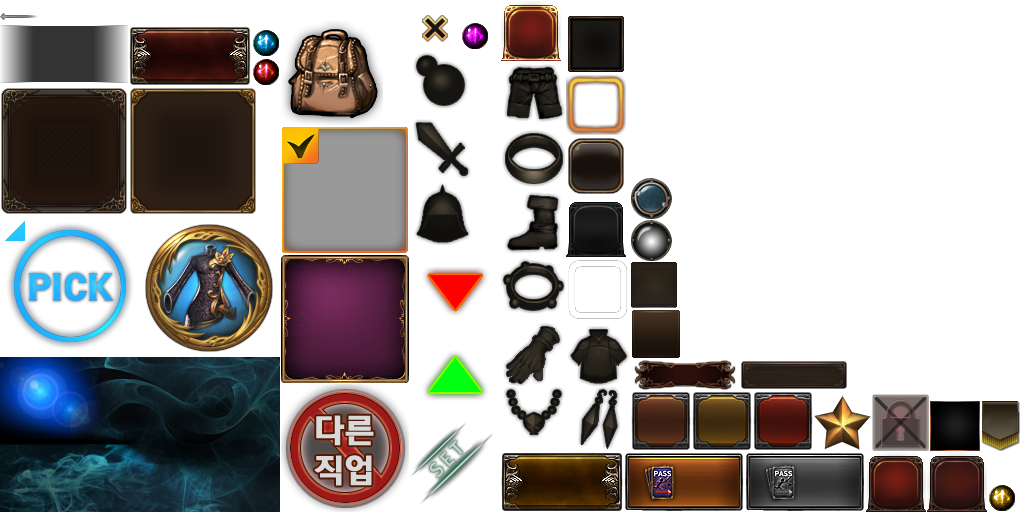 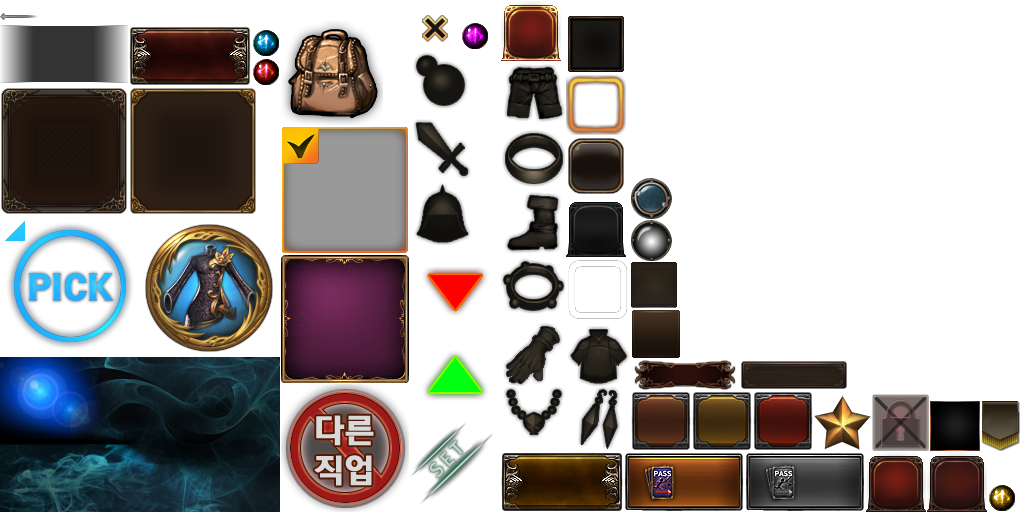 일괄 분해
일괄 판매
아이템 강화
강화
장착
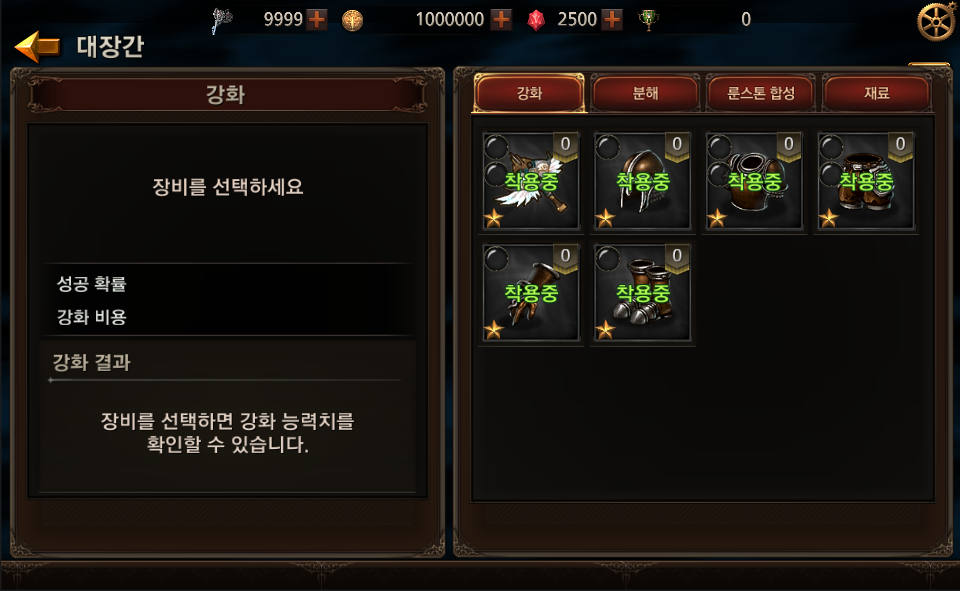 정수가 350 부족합니다.
상점으로 이동하시겠습니까?
확인
취소
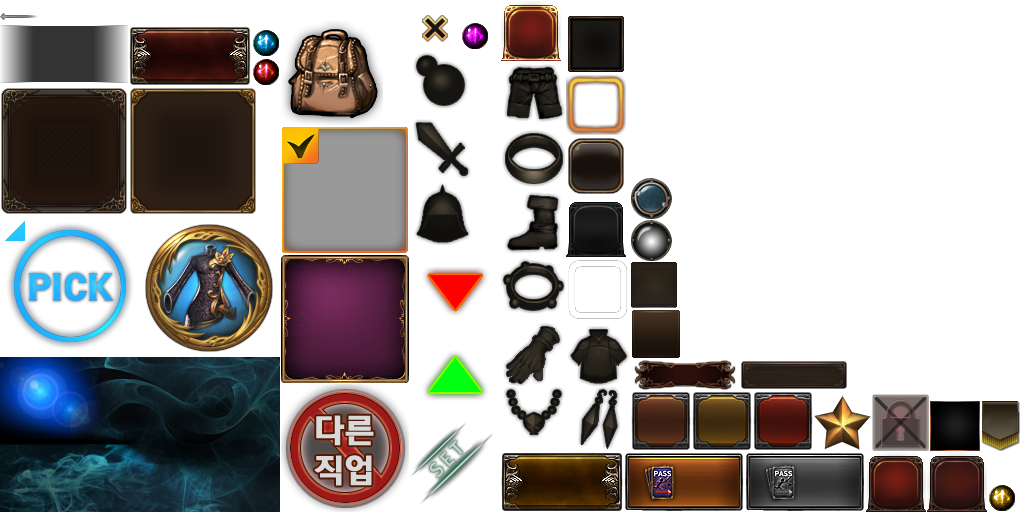 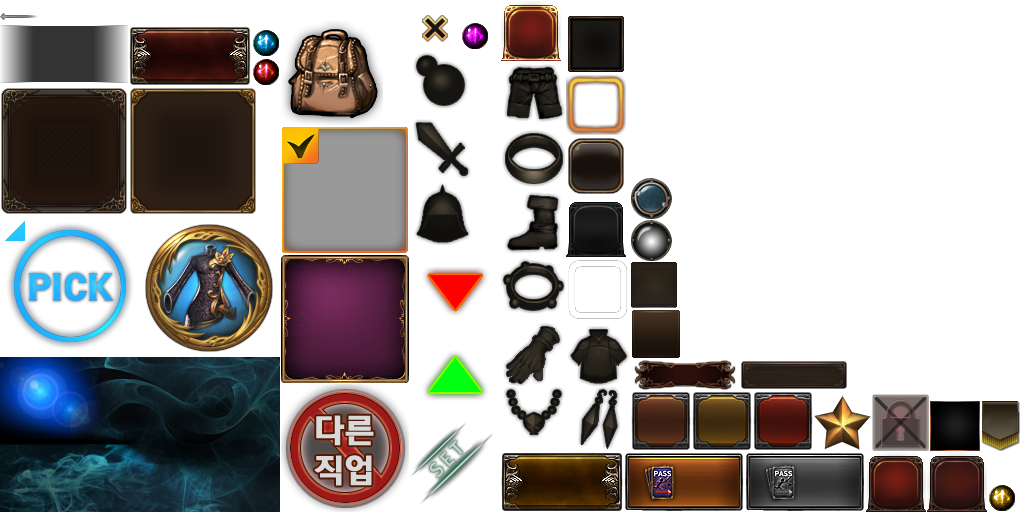 아이템 강화 UI_강화 불가_정수 부족 시
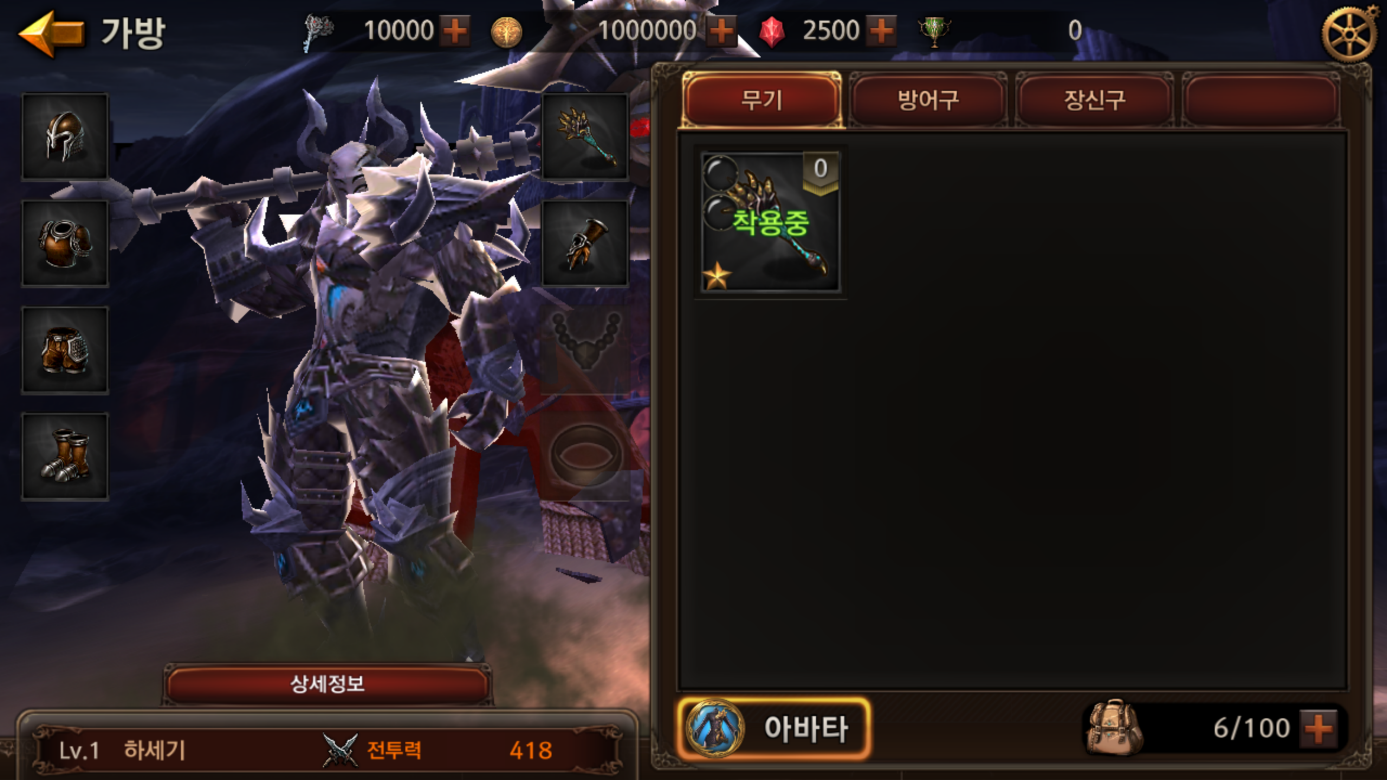 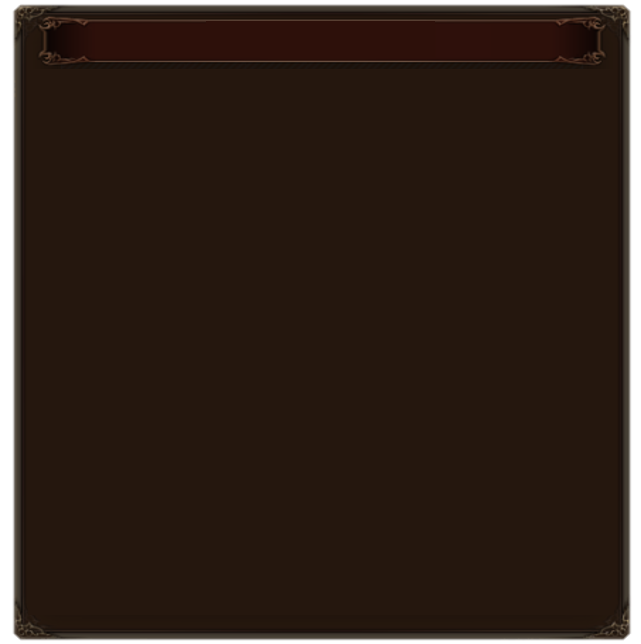 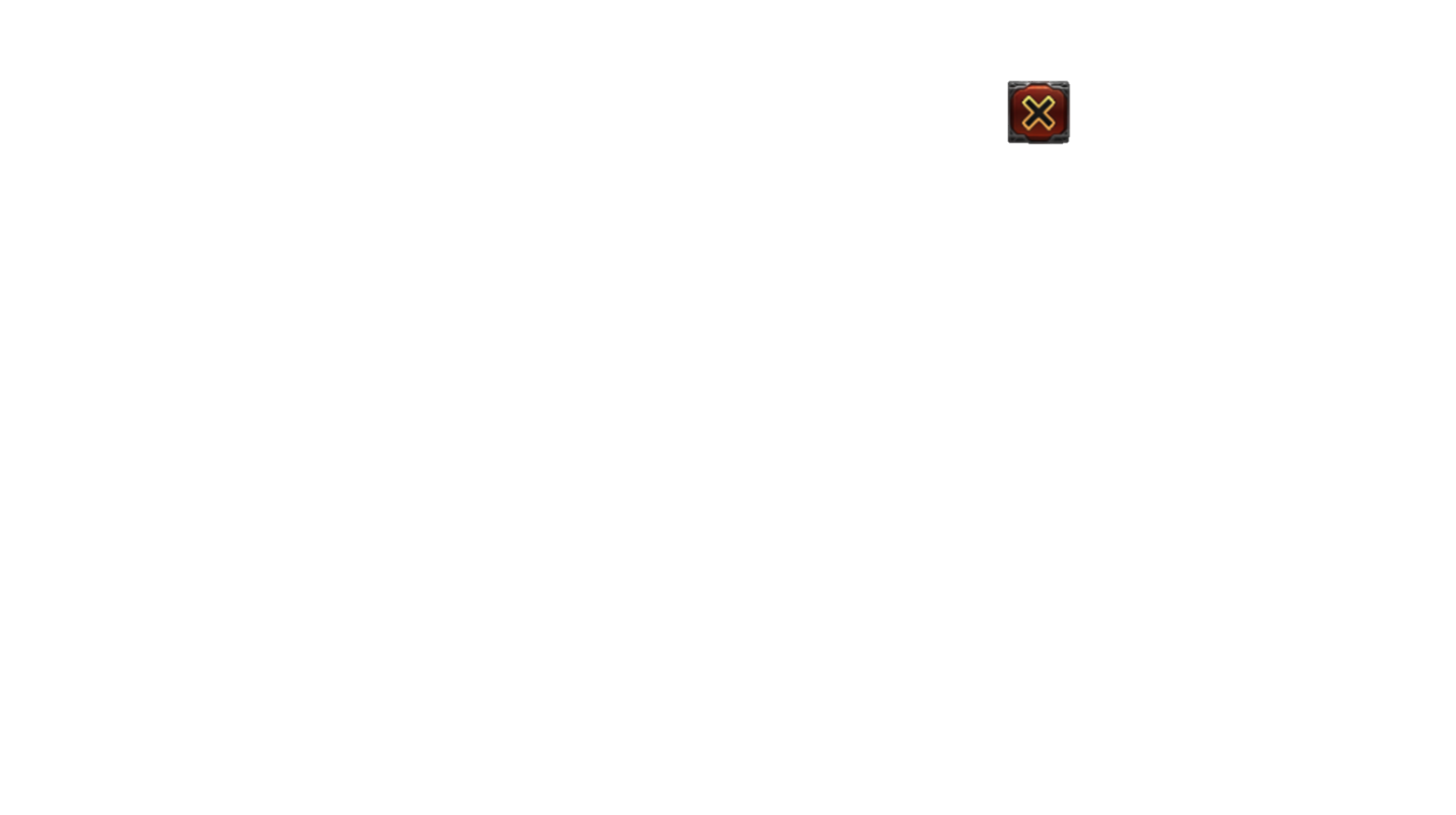 아이템 강화
기타
세트
세트
선택한 아이템
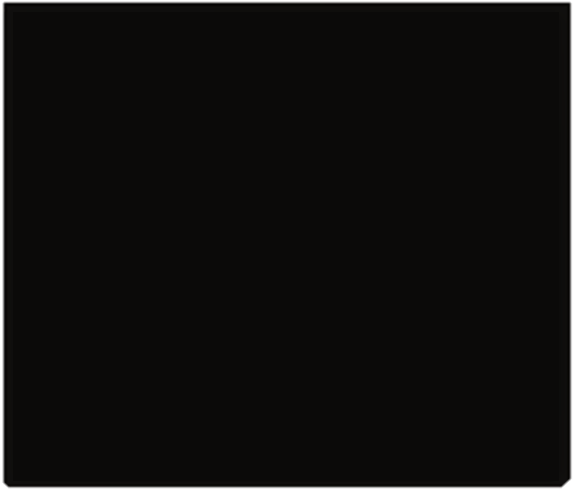 강화 대상 아이템
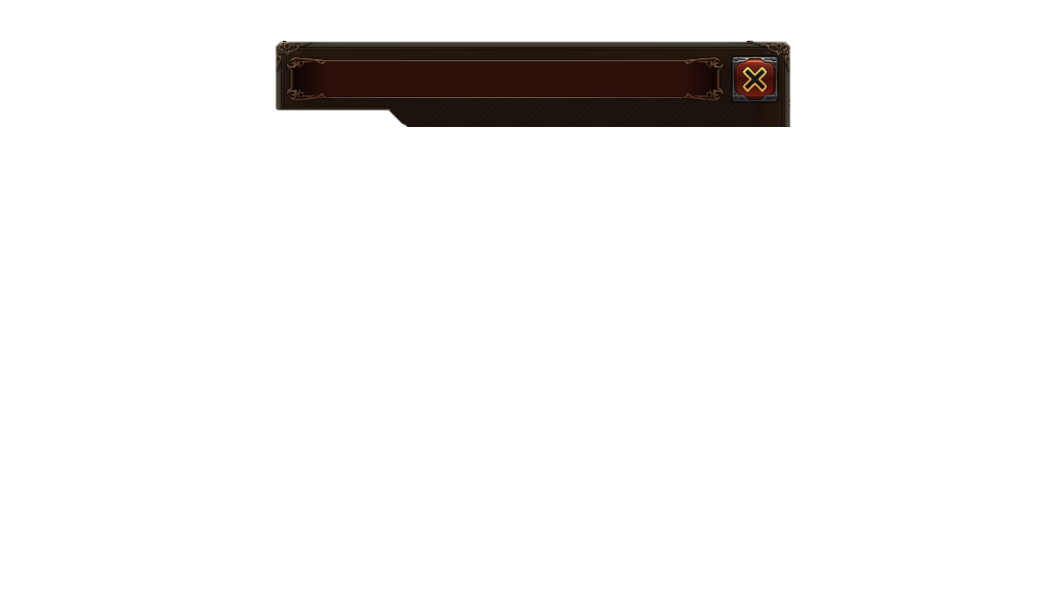 LEVEL   15 / 20              아그문트의 용암 대검
+20
+20
+10
+20
LEVEL  0
LEVEL  1
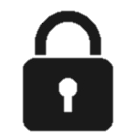 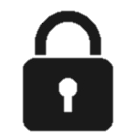 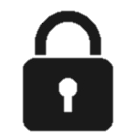 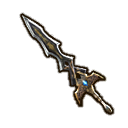 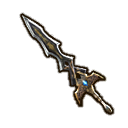 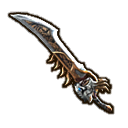 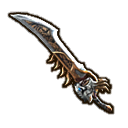 66%
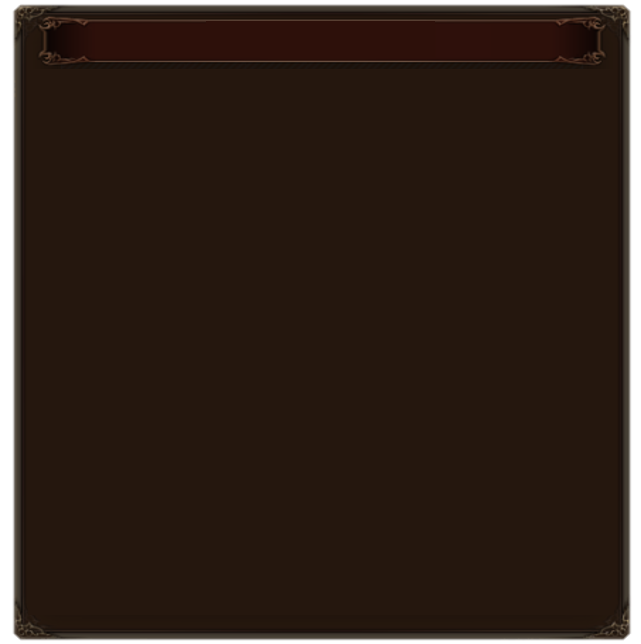 +0
+1
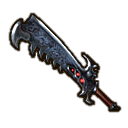 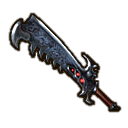 공격력
치명타 세기
123,456,789
+75%
(▼ 211)
(▼ 25%)
12,345▲
12,345▲
2,345▼
12,345▼
세트
세트
세트
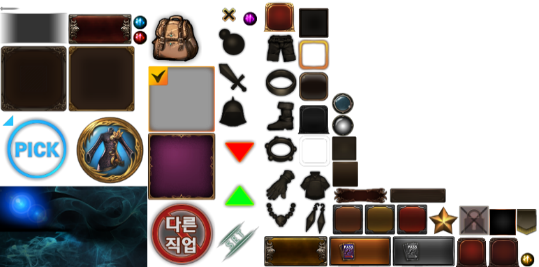 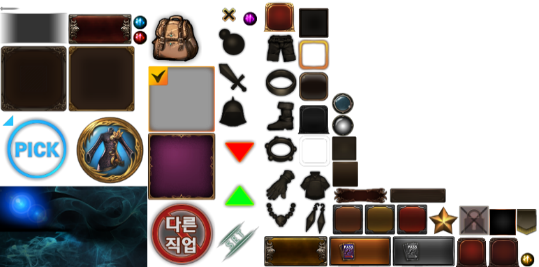 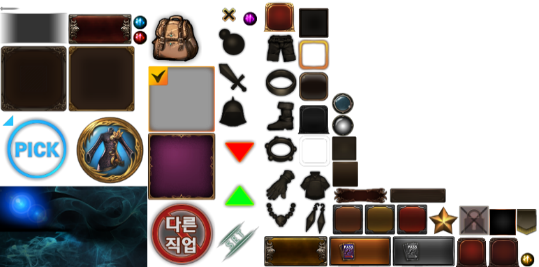 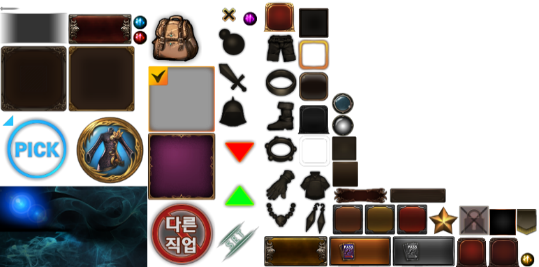 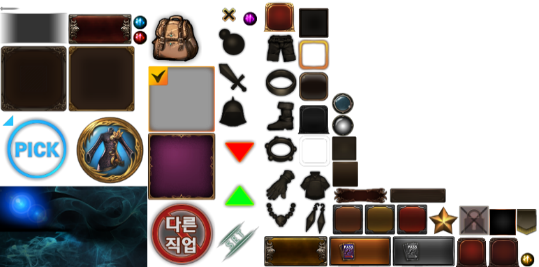 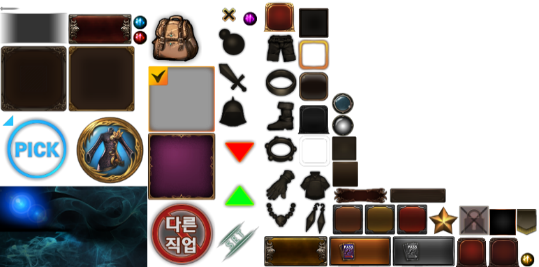 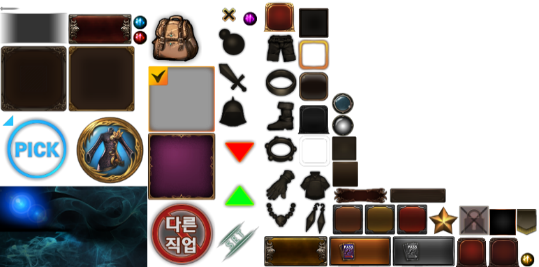 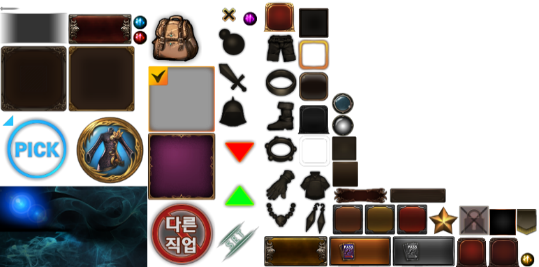 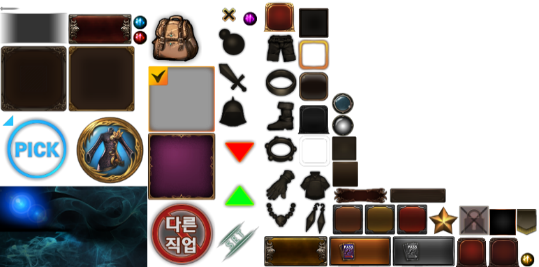 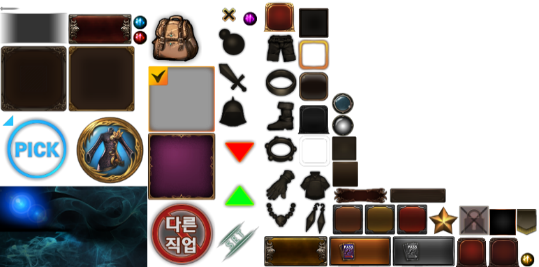 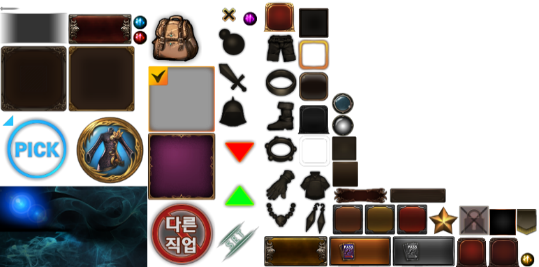 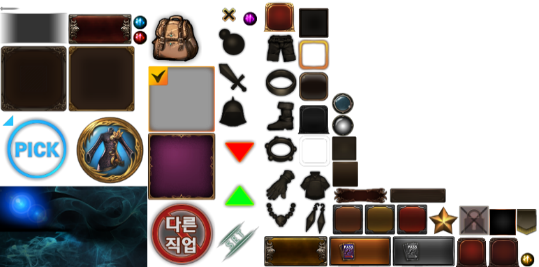 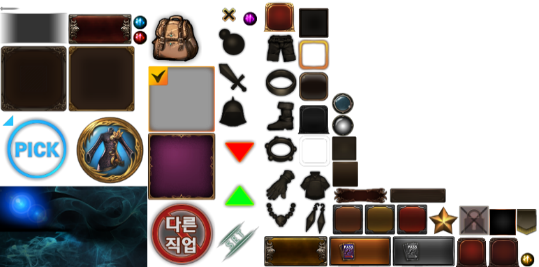 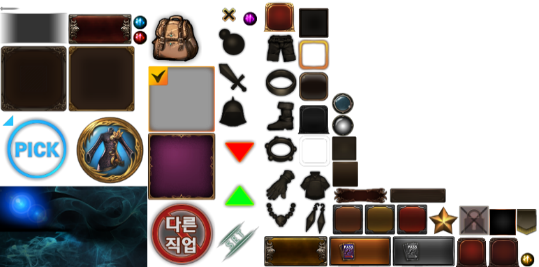 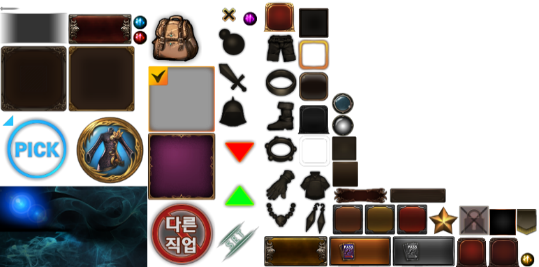 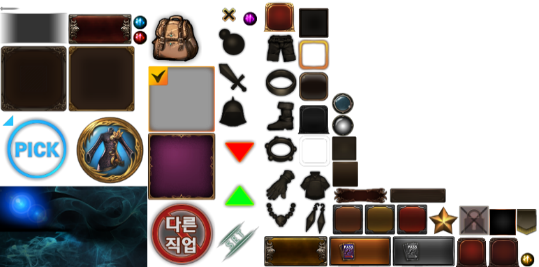 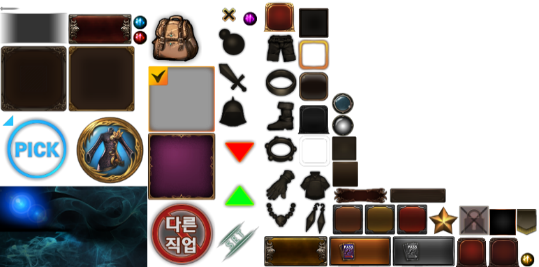 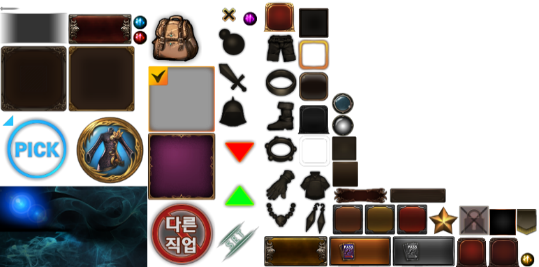 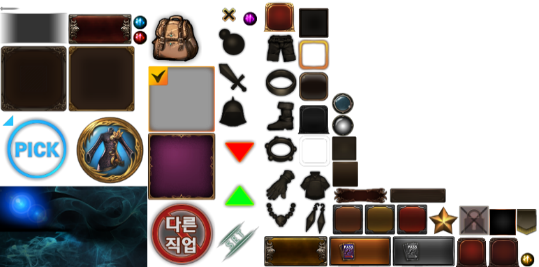 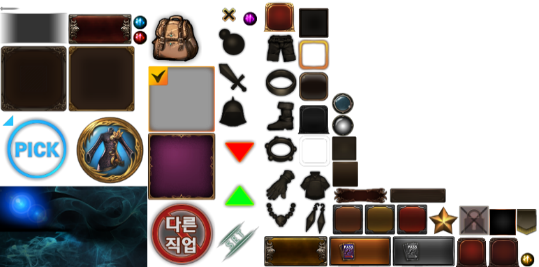 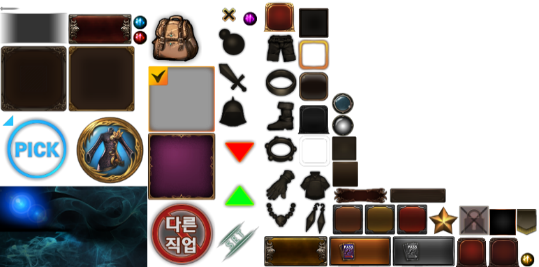 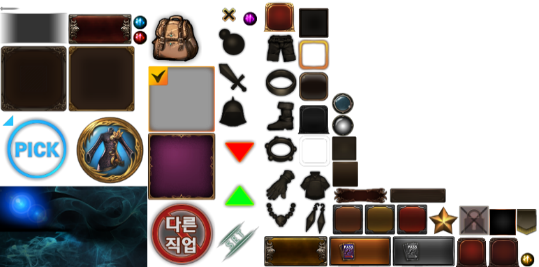 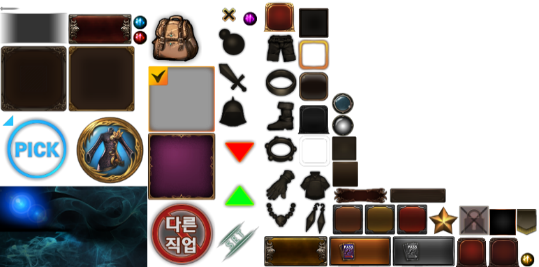 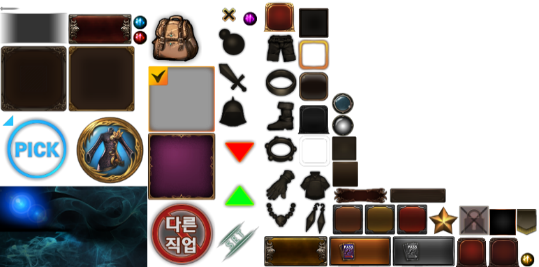 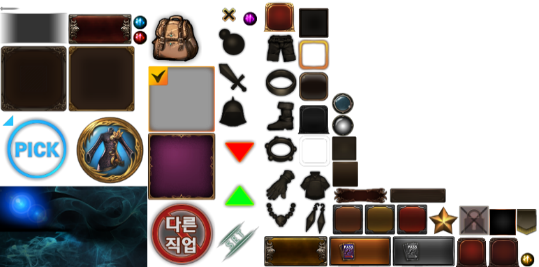 랜덤 옵션
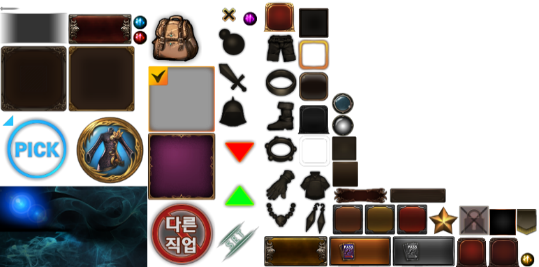 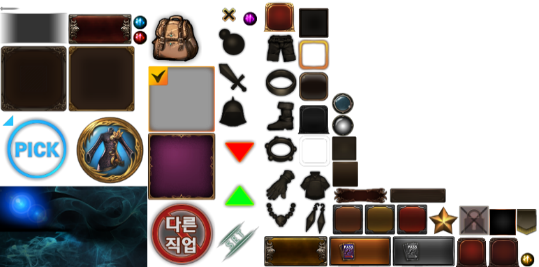 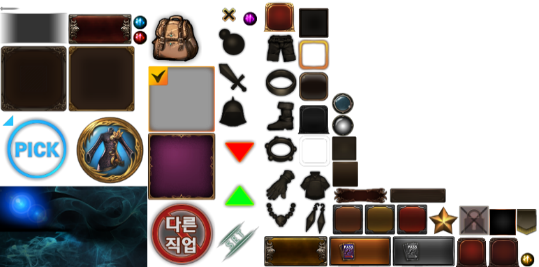 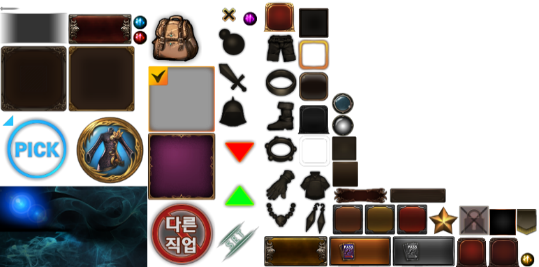 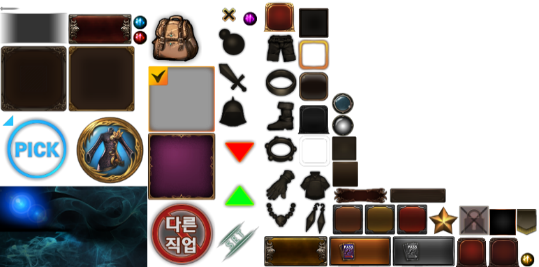 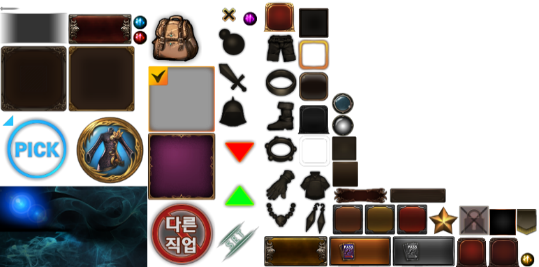 합성
+10
+0
+0
+0
공격력
치명타 확률
치명타 세기
123,456,789
+15%
+10%
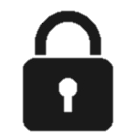 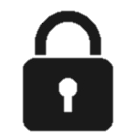 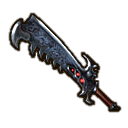 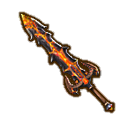 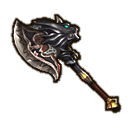 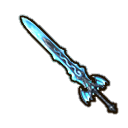 날카로운 이빨 대검
날카로운 이빨 대검
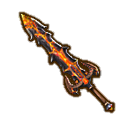 공격력
12,345
공격력
25,000
▲ 12,655
강화 단계 설정
12,456▼
15,456▼
22,456▼
25,456▼
룬 옵션
승급
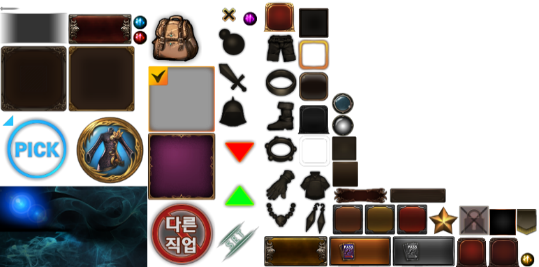 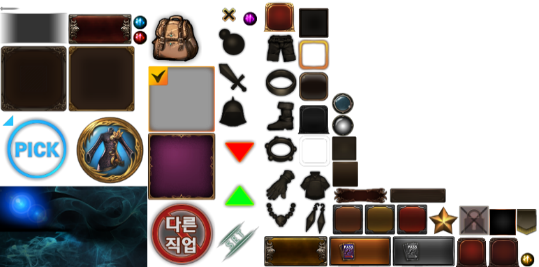 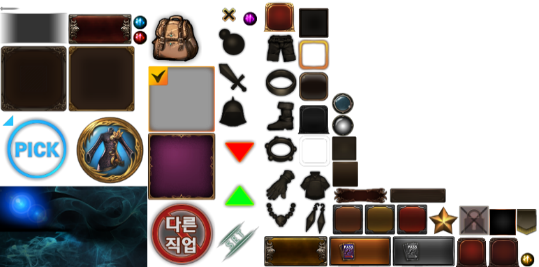 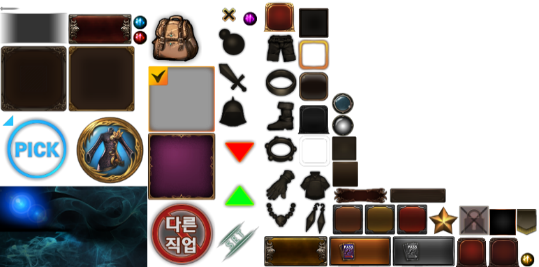 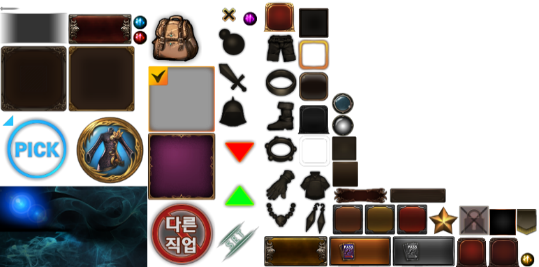 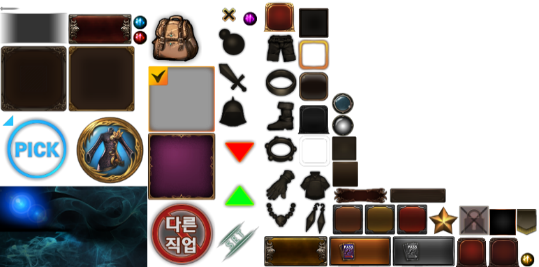 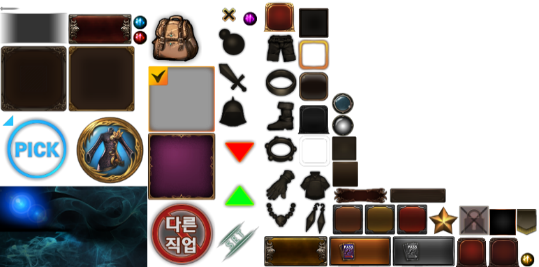 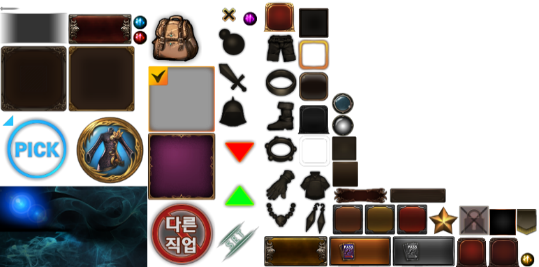 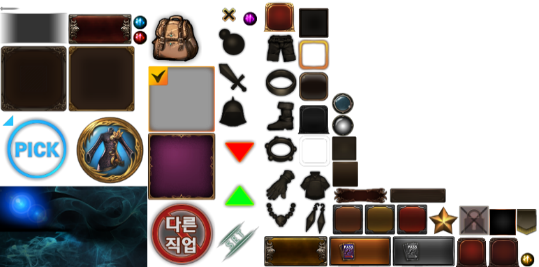 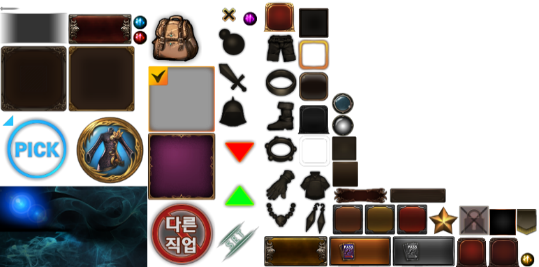 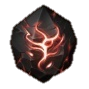 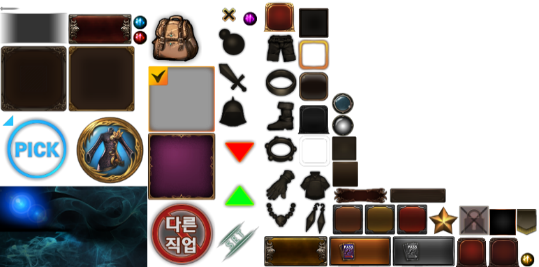 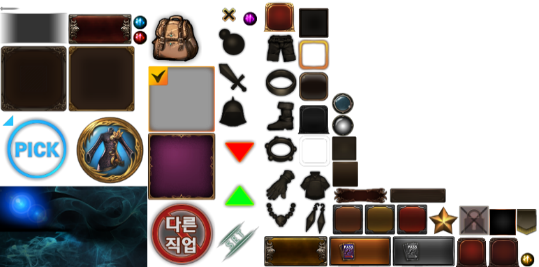 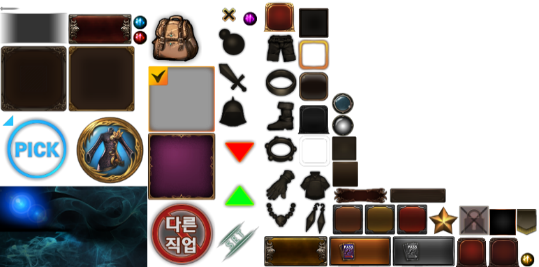 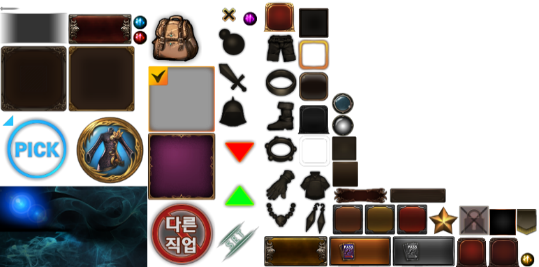 변경
공격력 + 25,000
-
+
1
LEVEL  50  (2000)       캐릭터 닉네임
상세 정보
강화 비용 정보
장착
비어 있음
버서커 불멸 세트
2세트 : 공격력 +200
3세트 : 치명타확률 +3%
5세트 : 회피율 +5%
버서커 불멸 세트
2세트 : 공격력 +200
3세트 : 치명타확률 +3%
5세트 : 회피율 +5%
66%
+
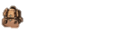 분해
8 / 200
/
보유 정수
필요 정수
전투력
공격력
1,234,567
1,234,567
생명력
방어력
1,234,567
1,234,567
세트 효과
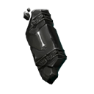 255
350
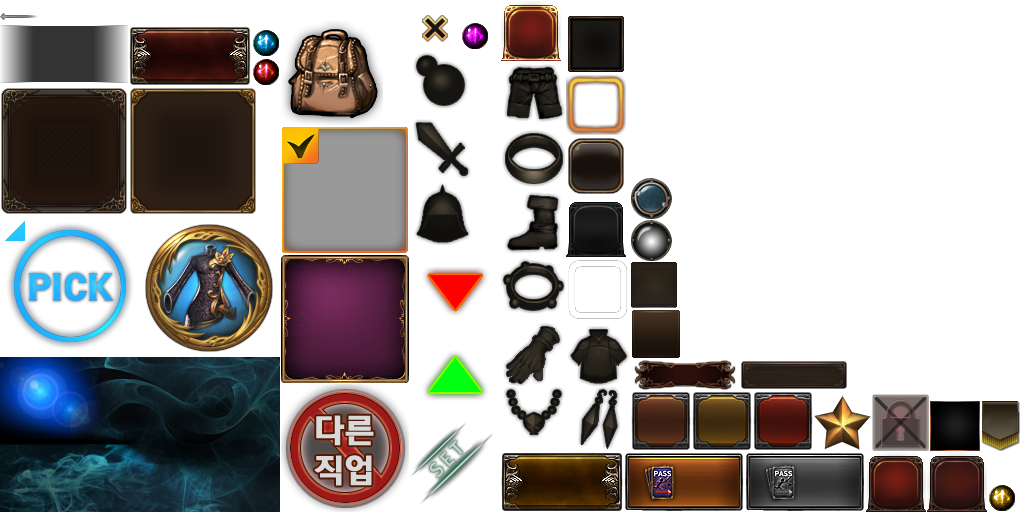 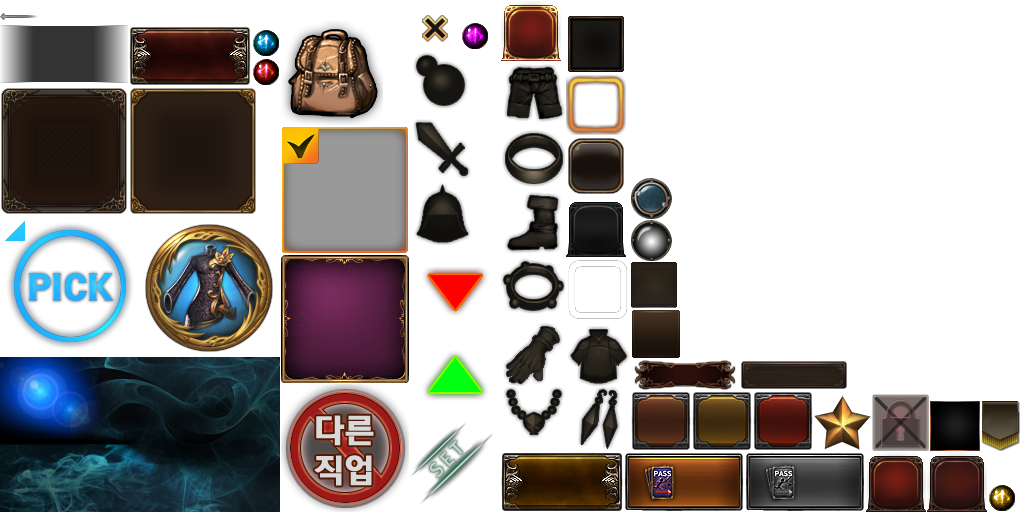 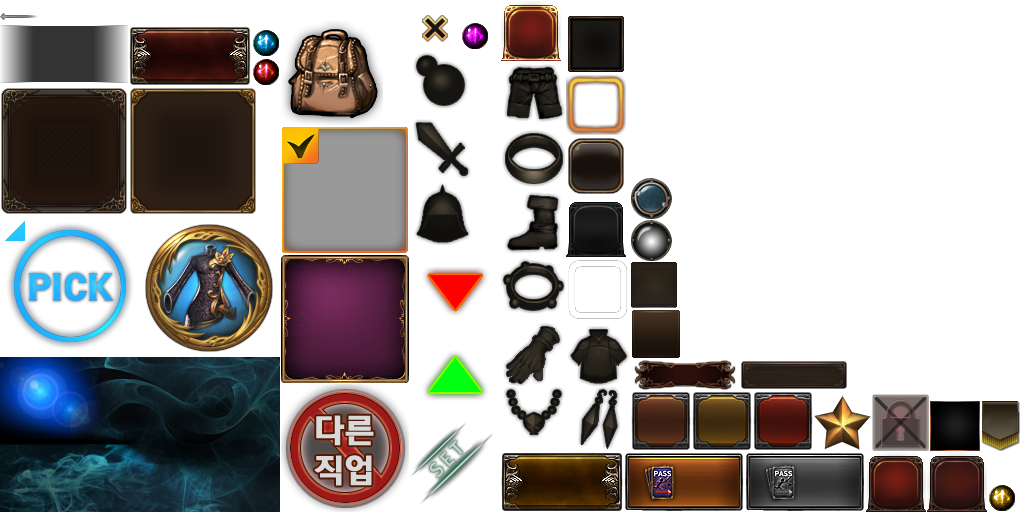 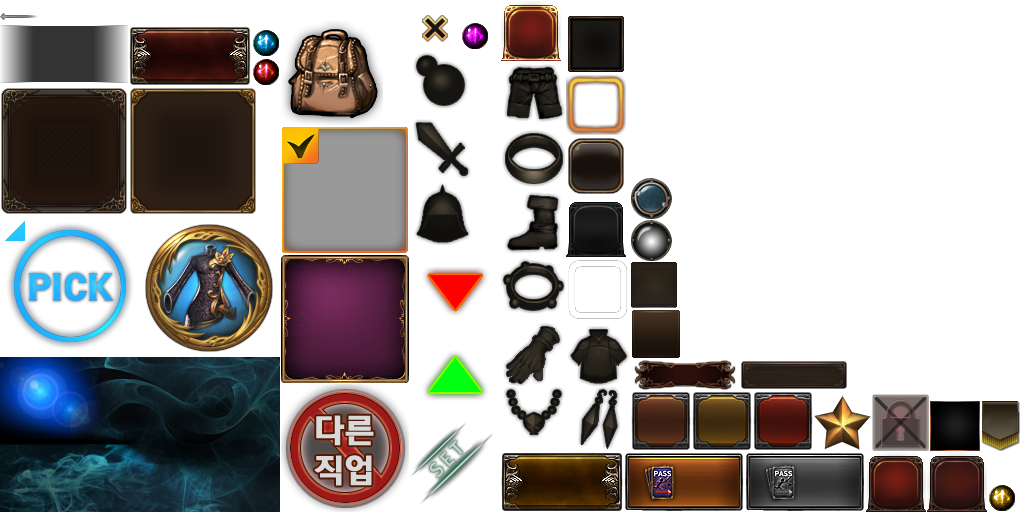 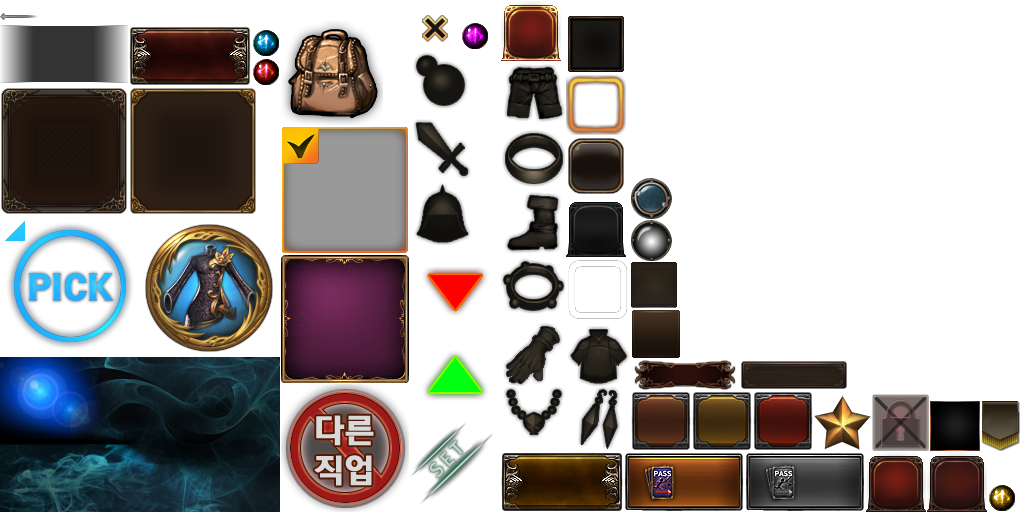 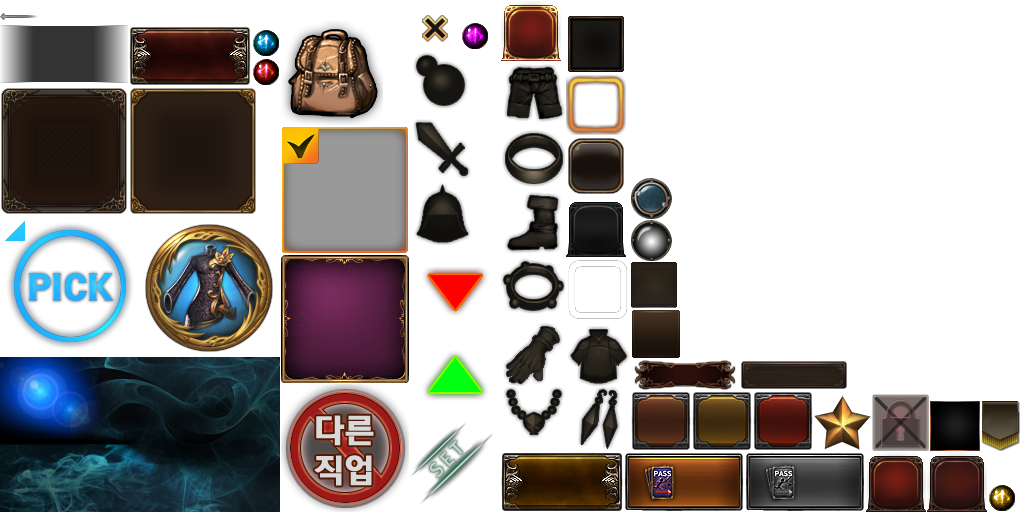 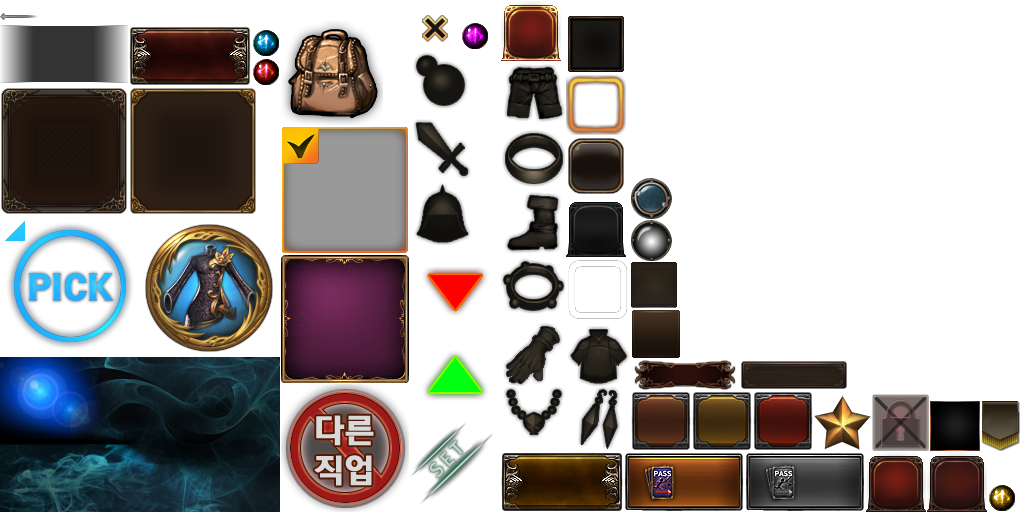 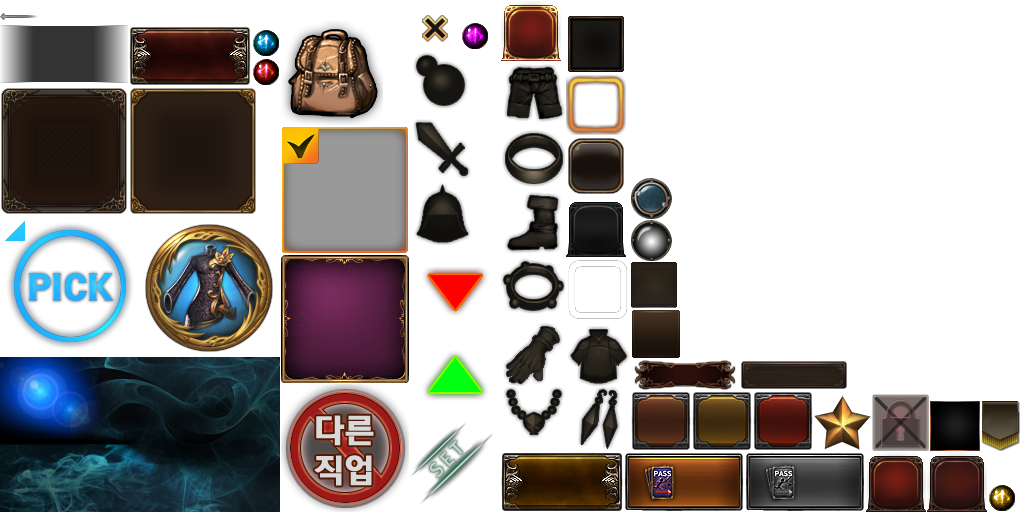 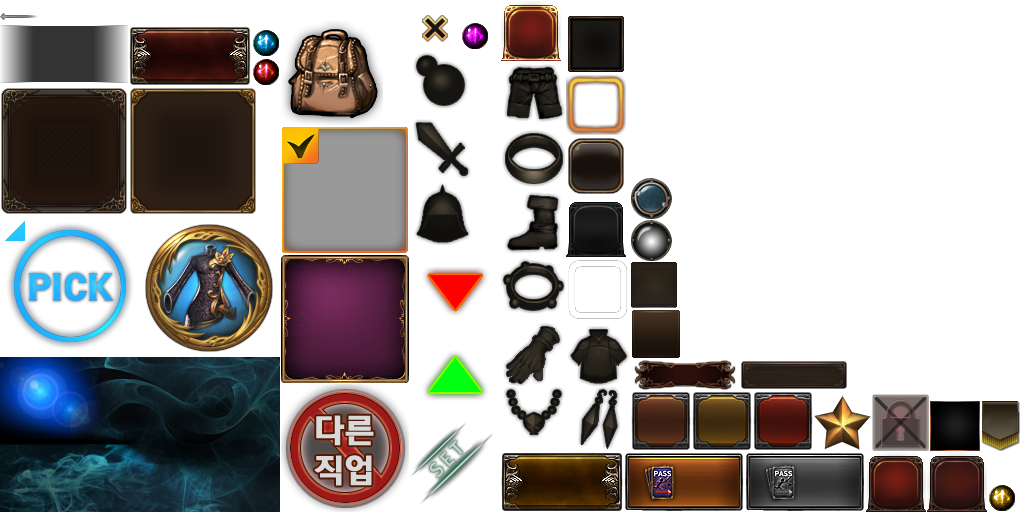 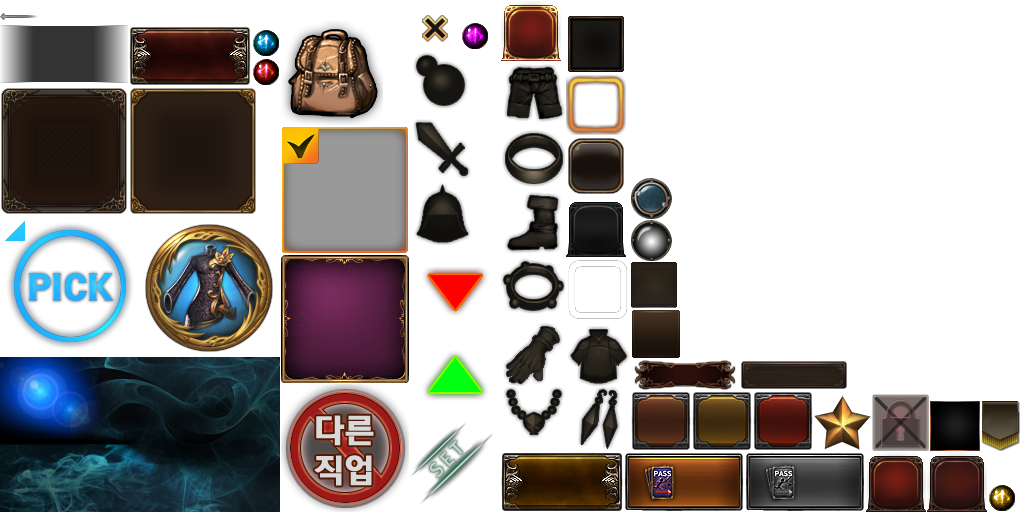 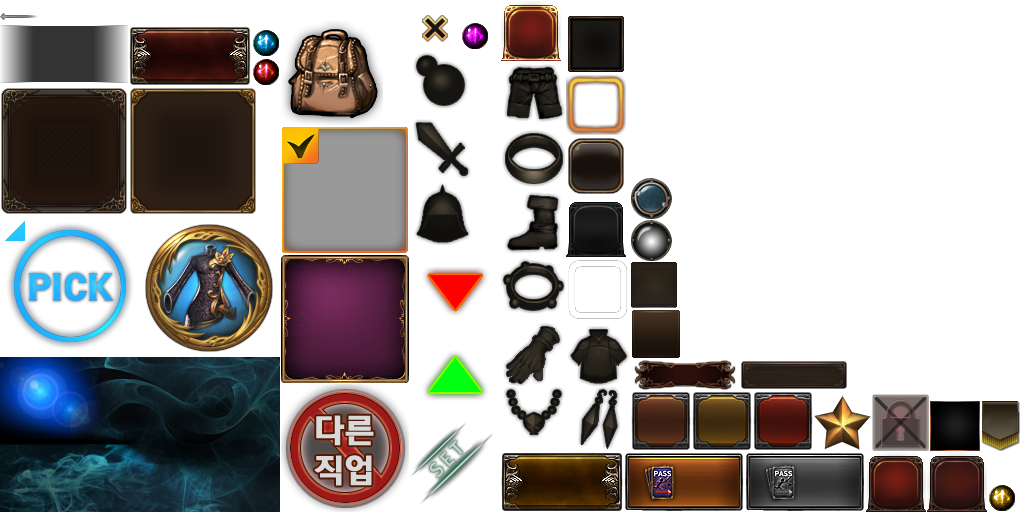 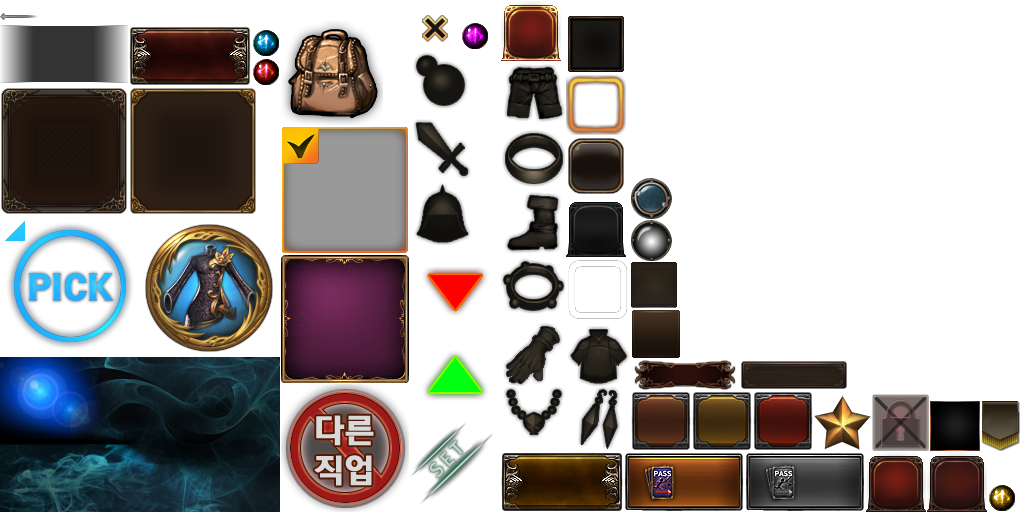 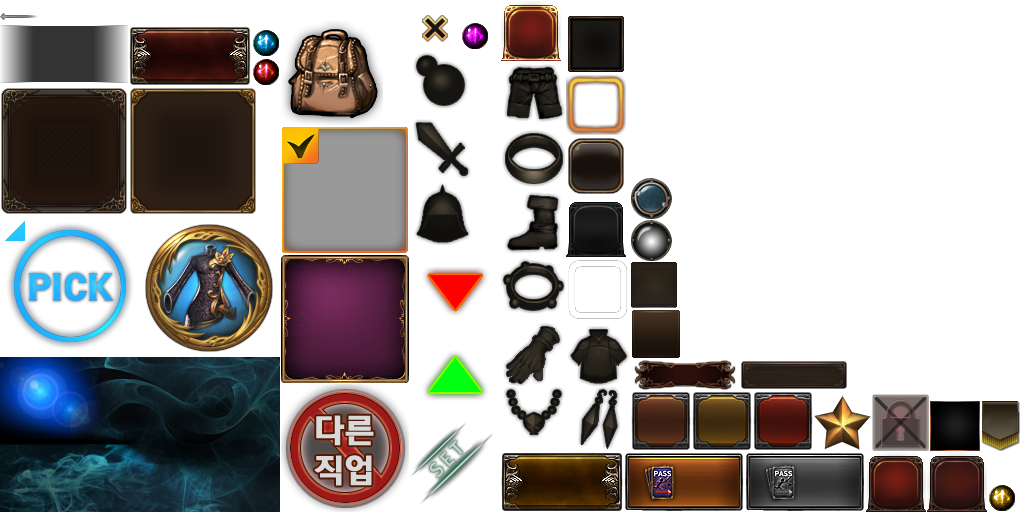 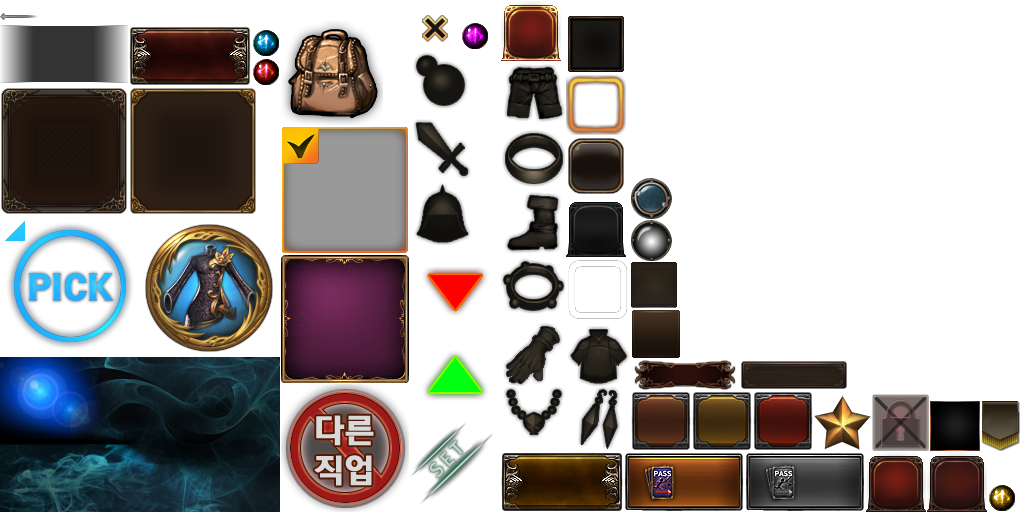 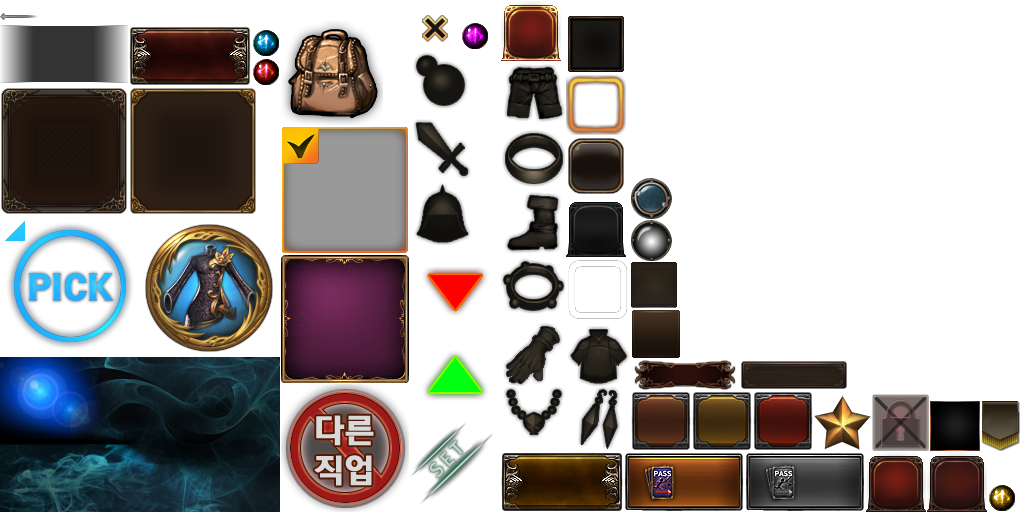 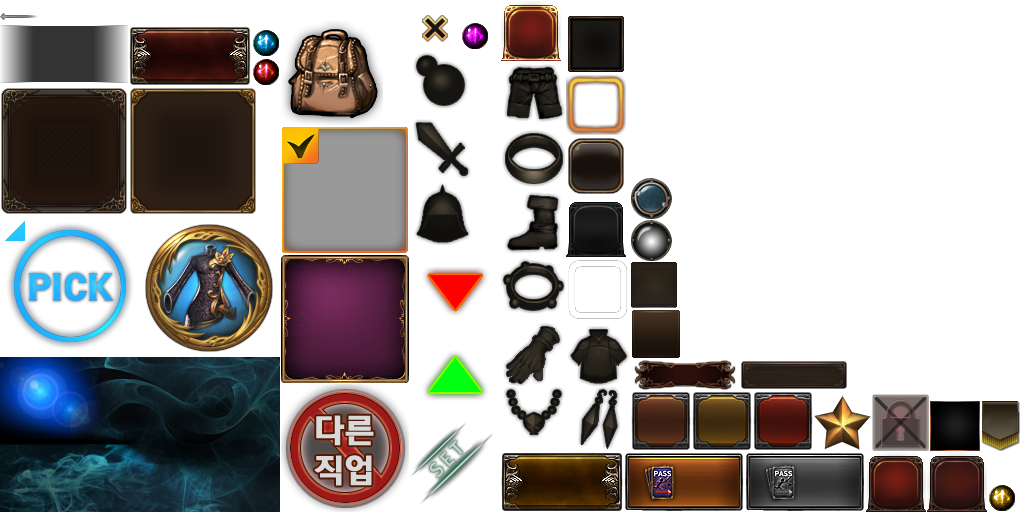 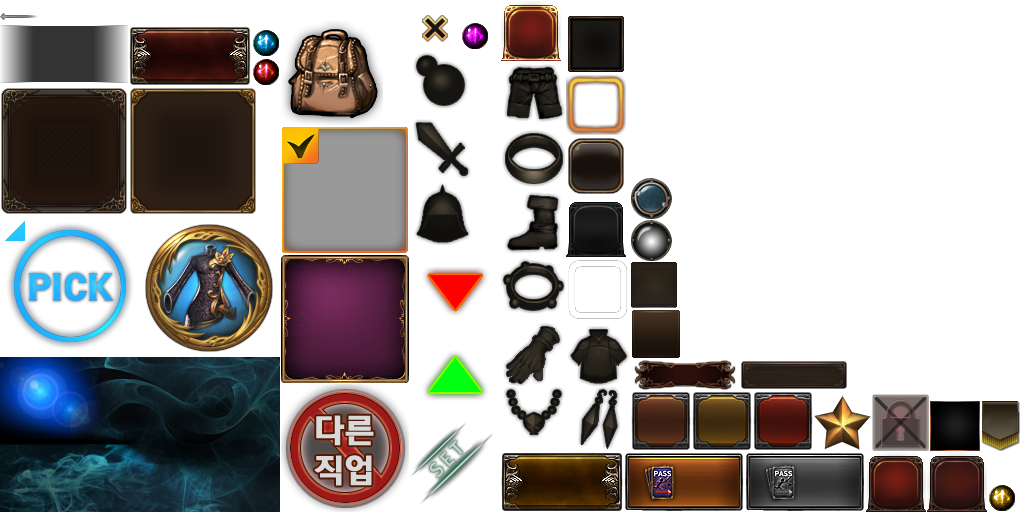 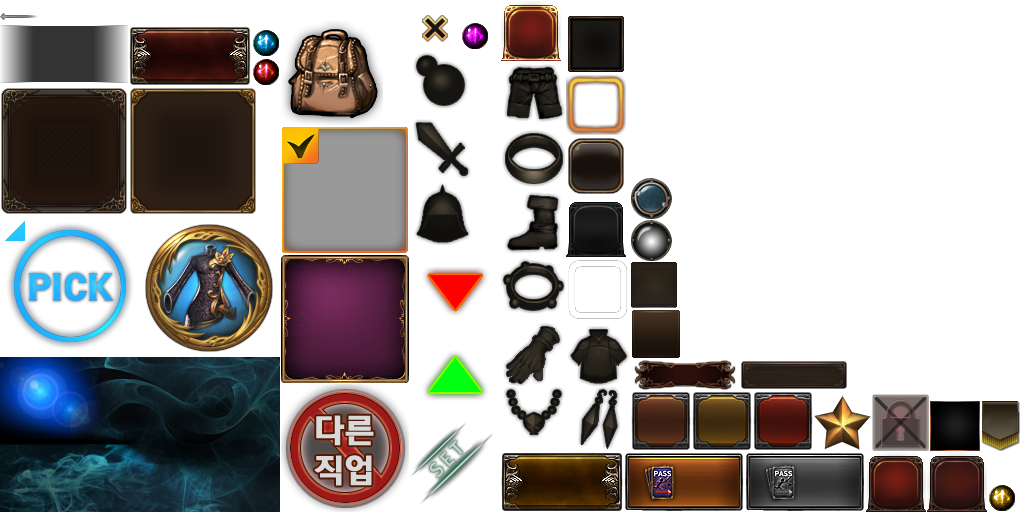 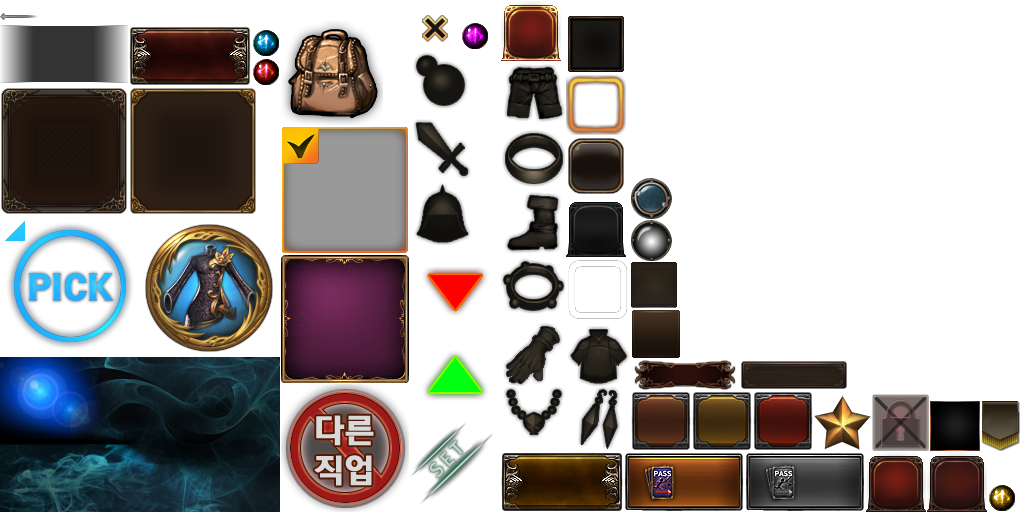 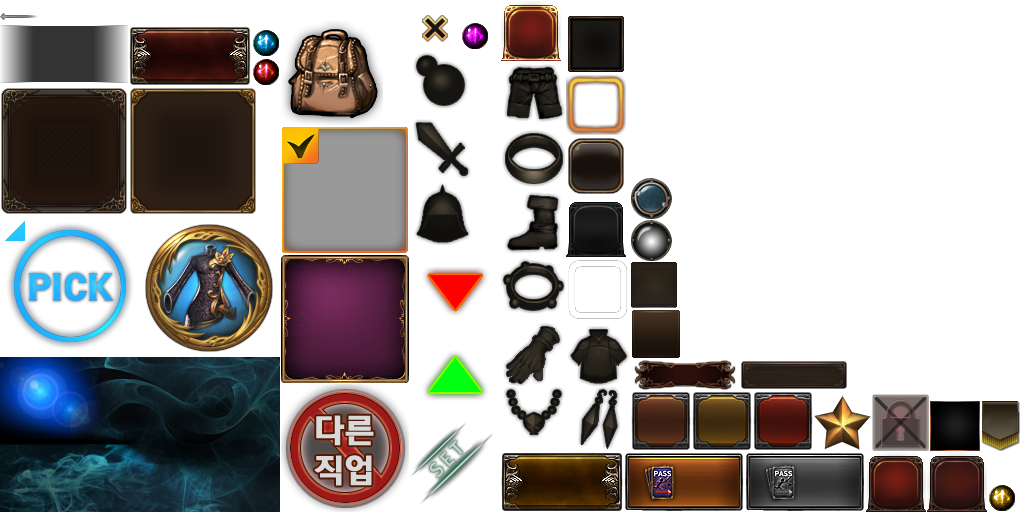 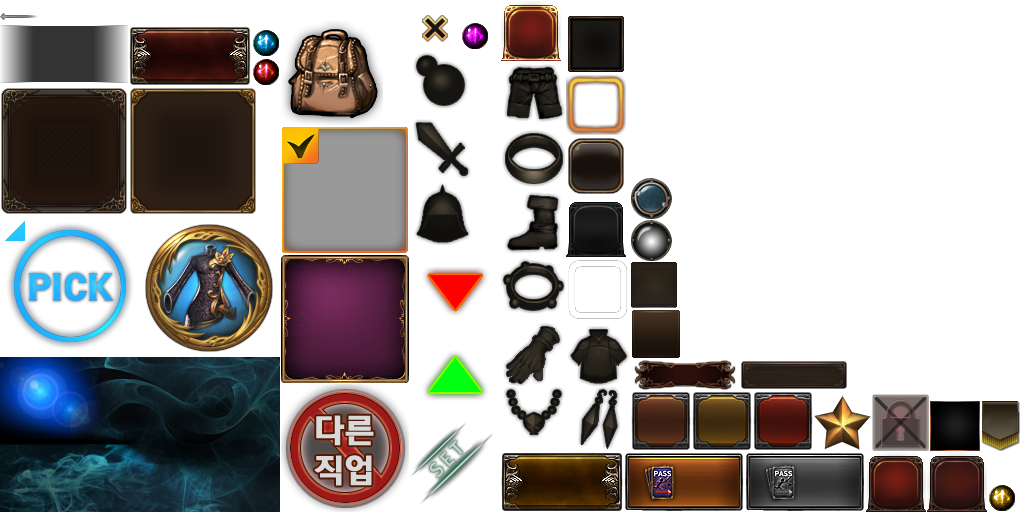 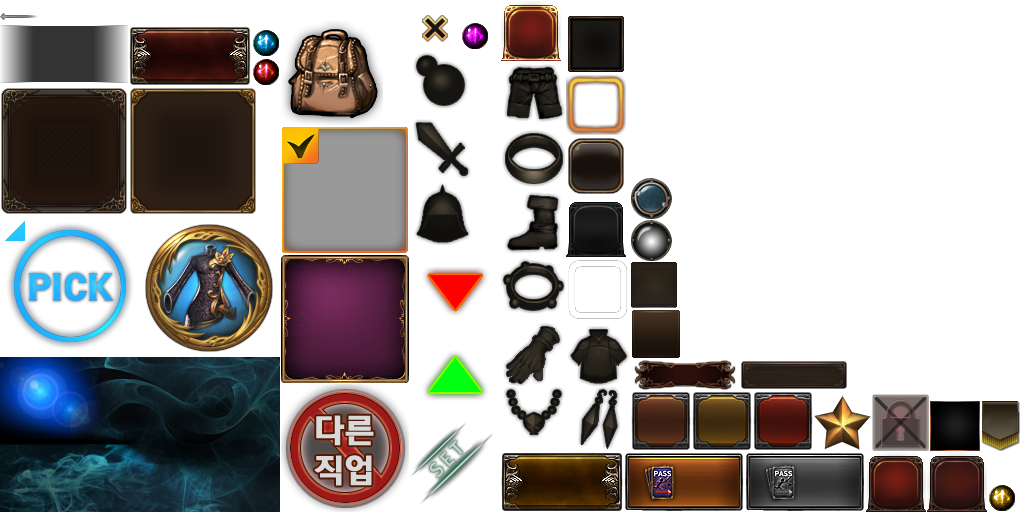 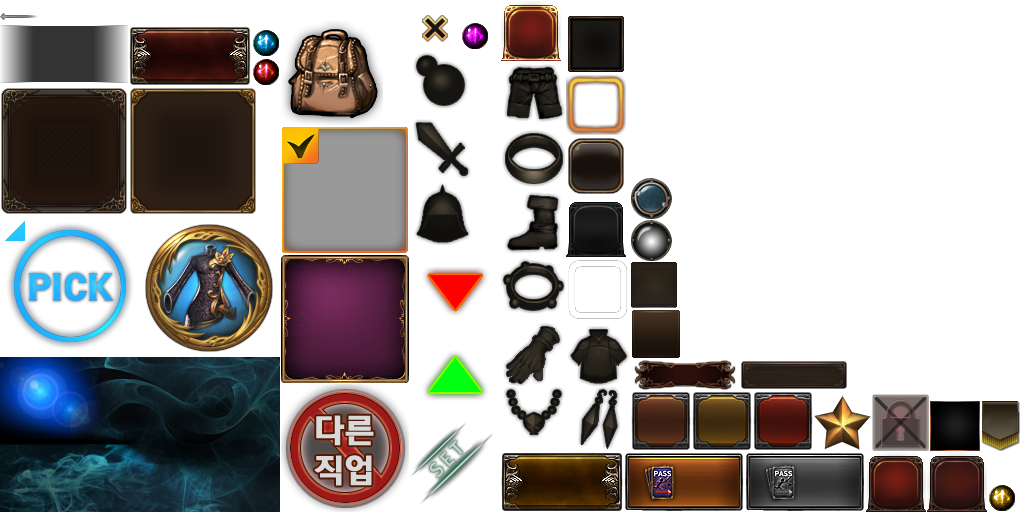 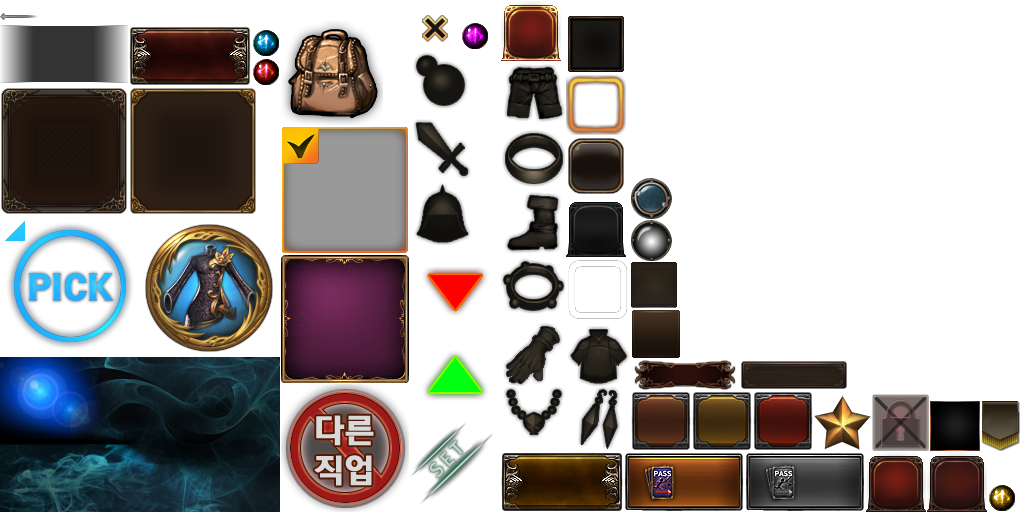 불멸의 버서커 세트
보유 골드
필요 골드
/
2세트 : 공격력 +200
3세트 : 치명타확률 +3%
5세트 : 회피율 +5%
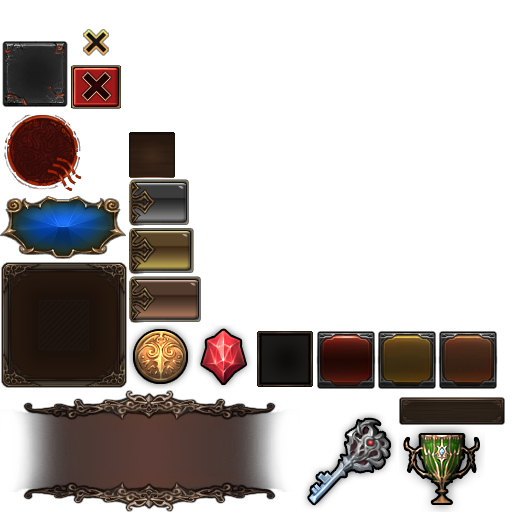 판매
1,000,000
999,000
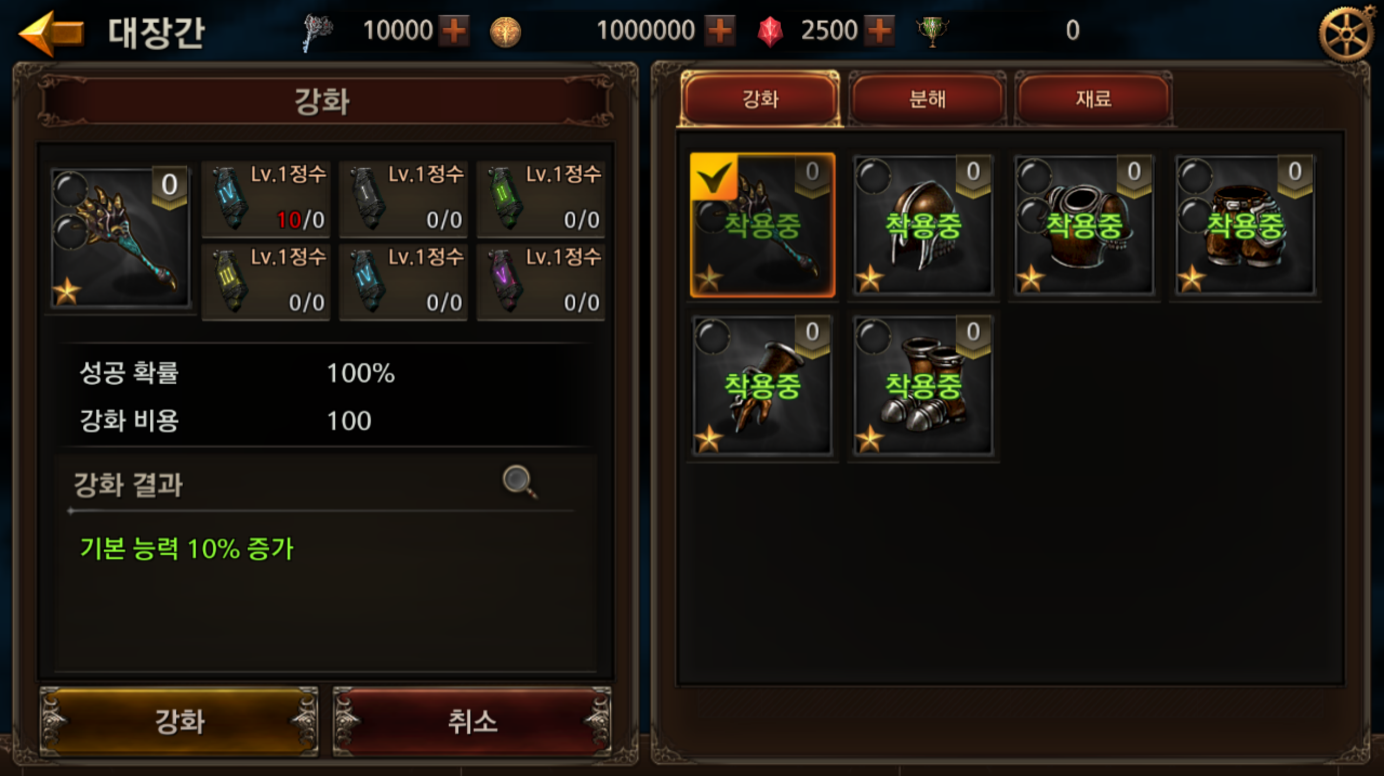 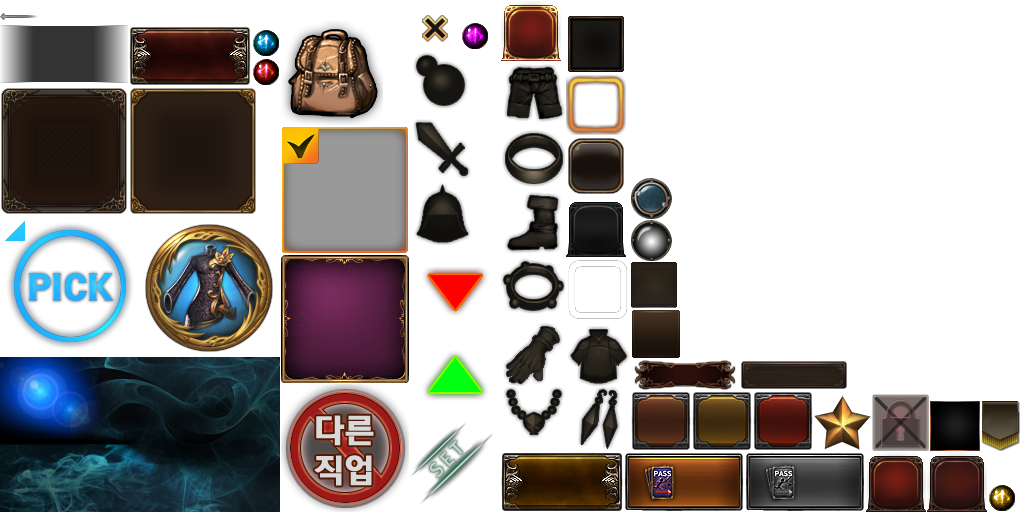 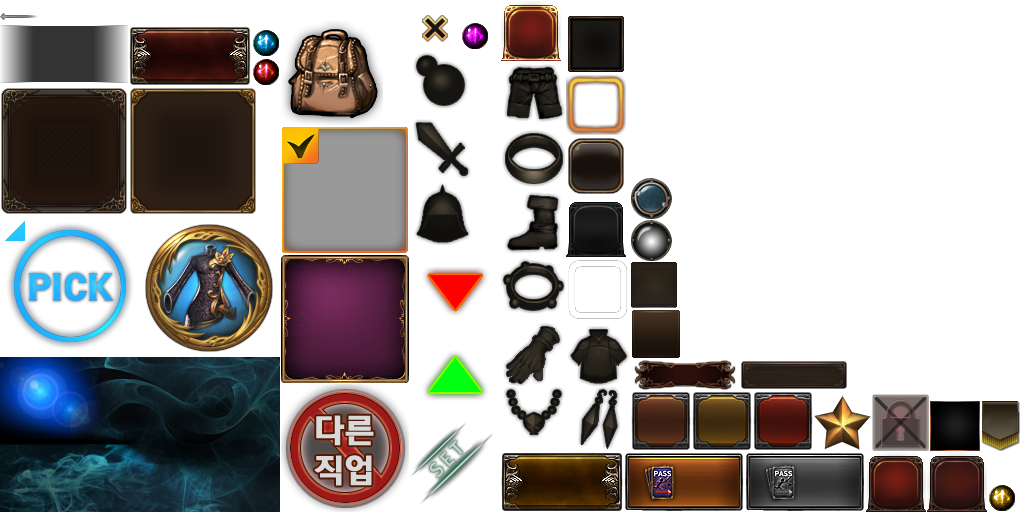 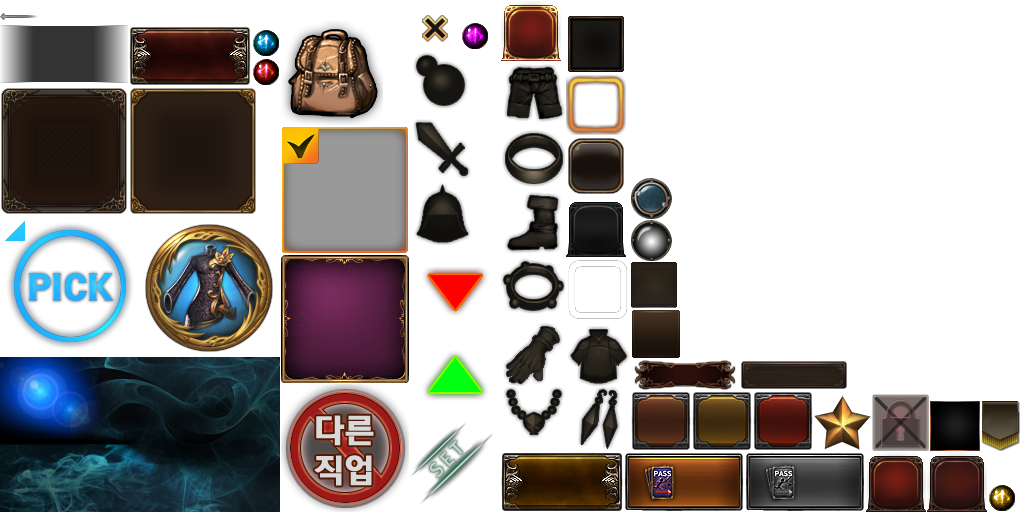 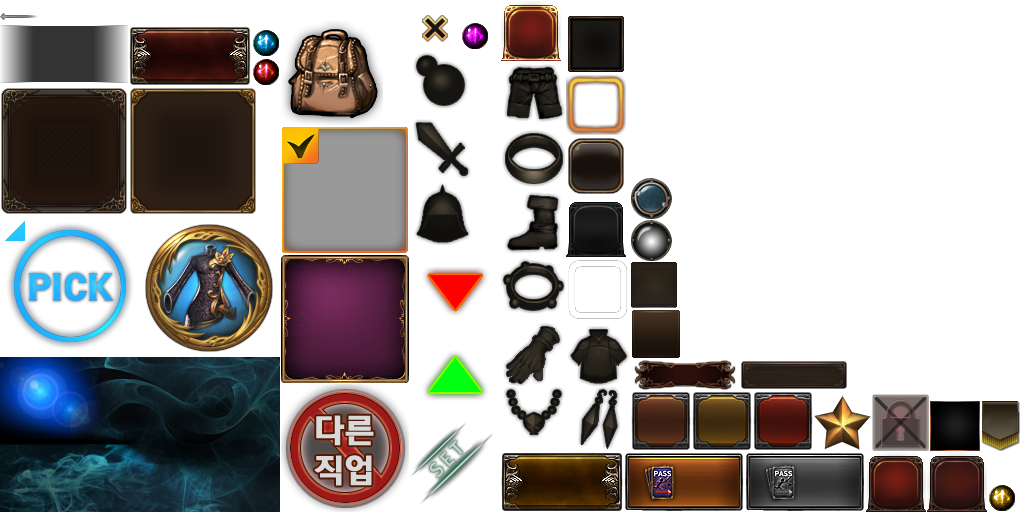 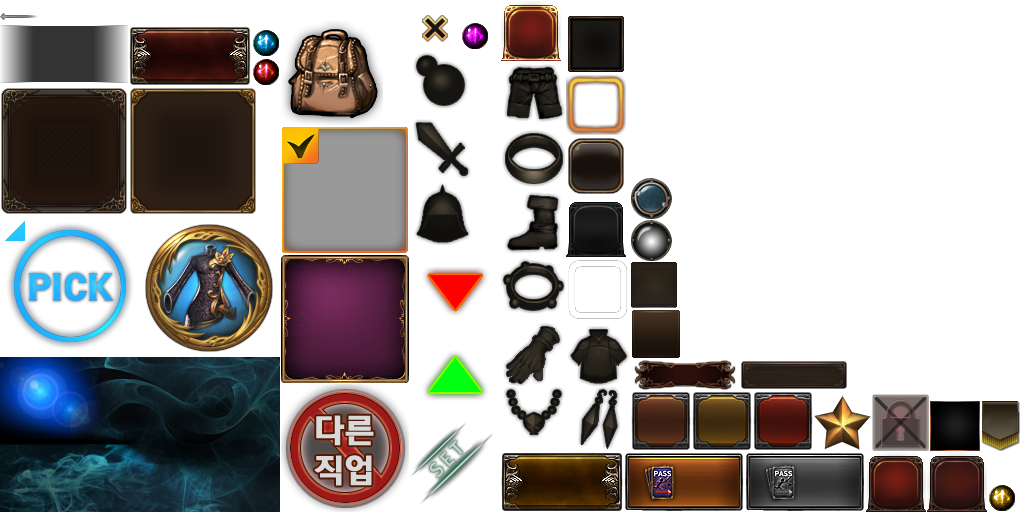 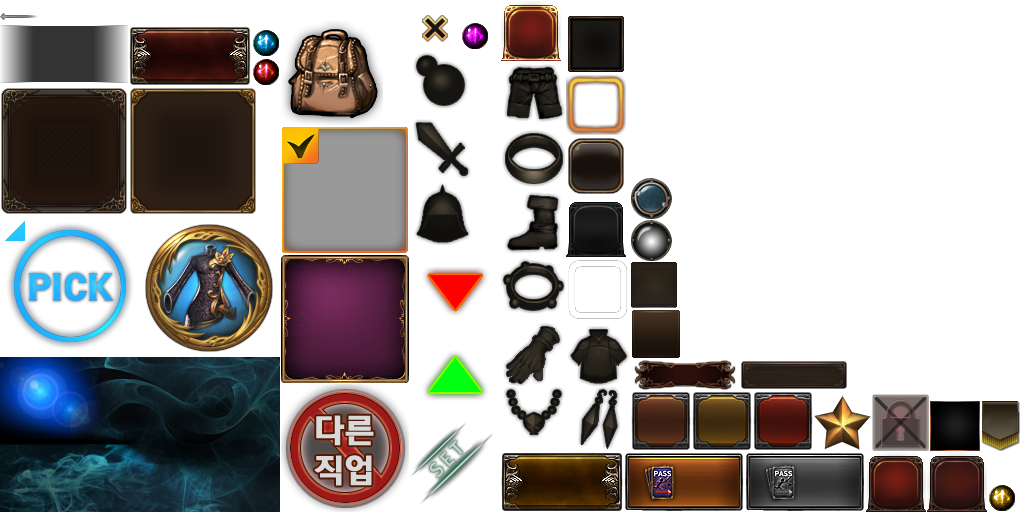 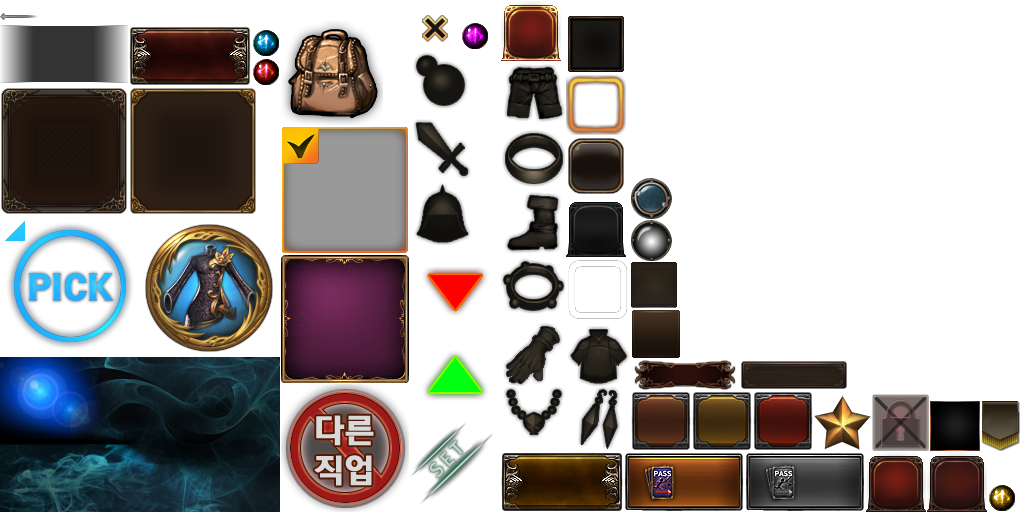 일괄 분해
일괄 판매
아이템 강화
강화
장착
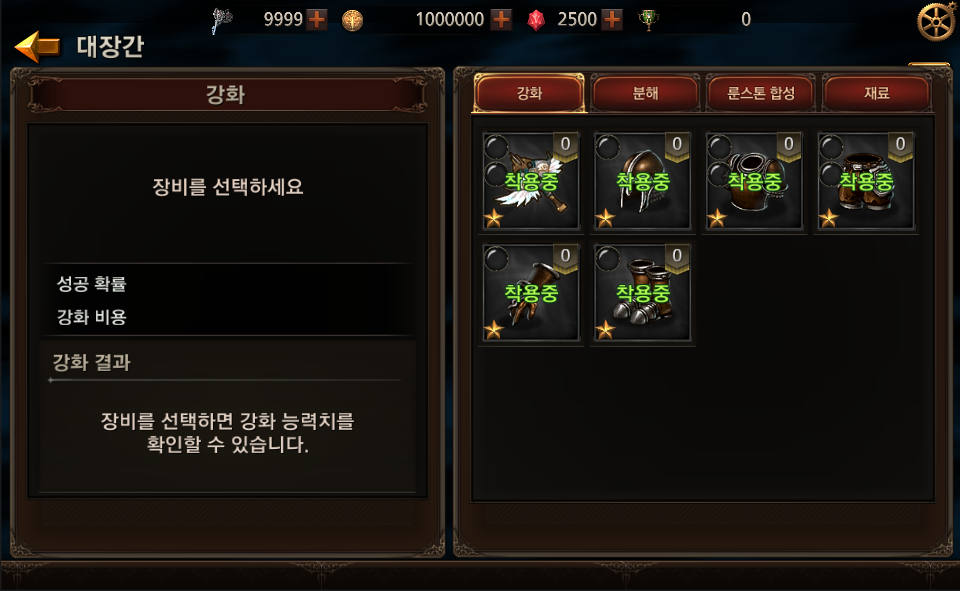 골드가 1,100,000 부족합니다.
골드 구매 페이지로 이동하시겠습니까?
확인
취소
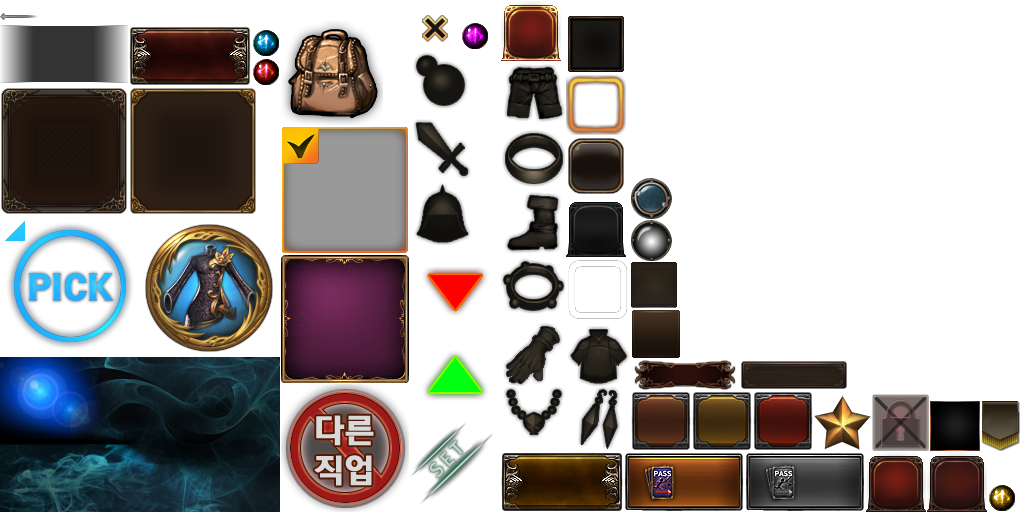 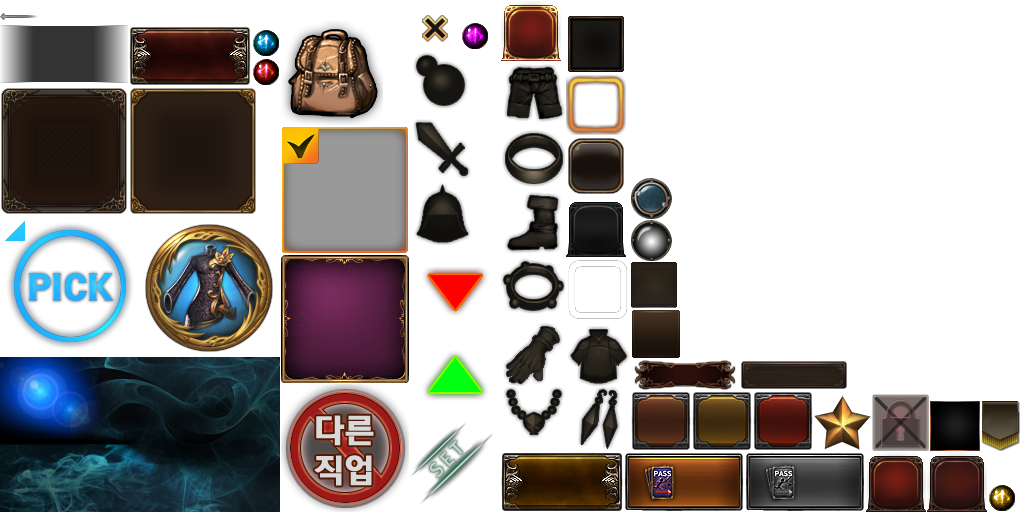 아이템 강화 UI_강화 불가_골드 부족 시
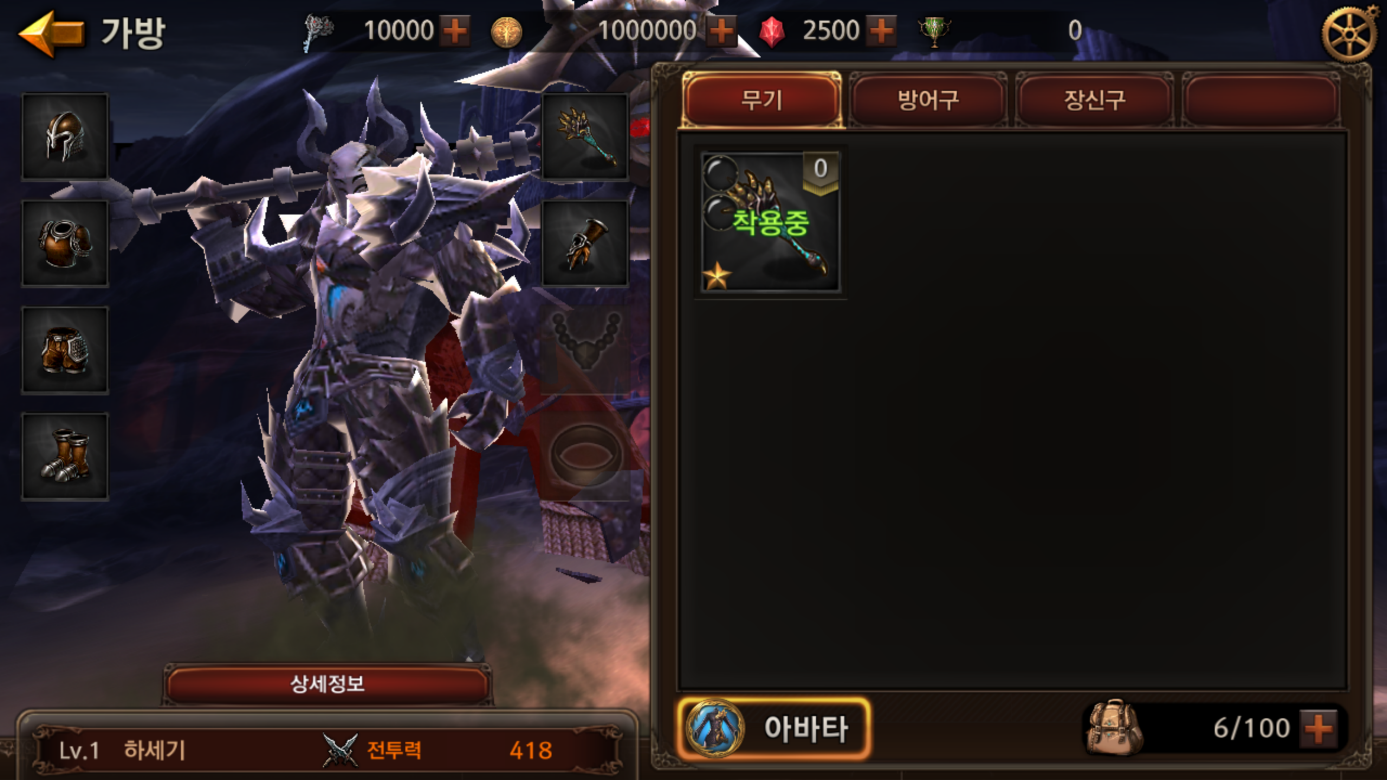 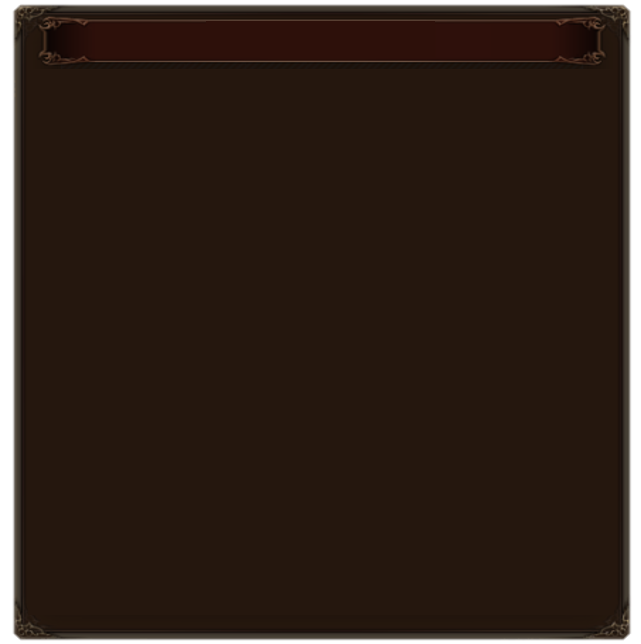 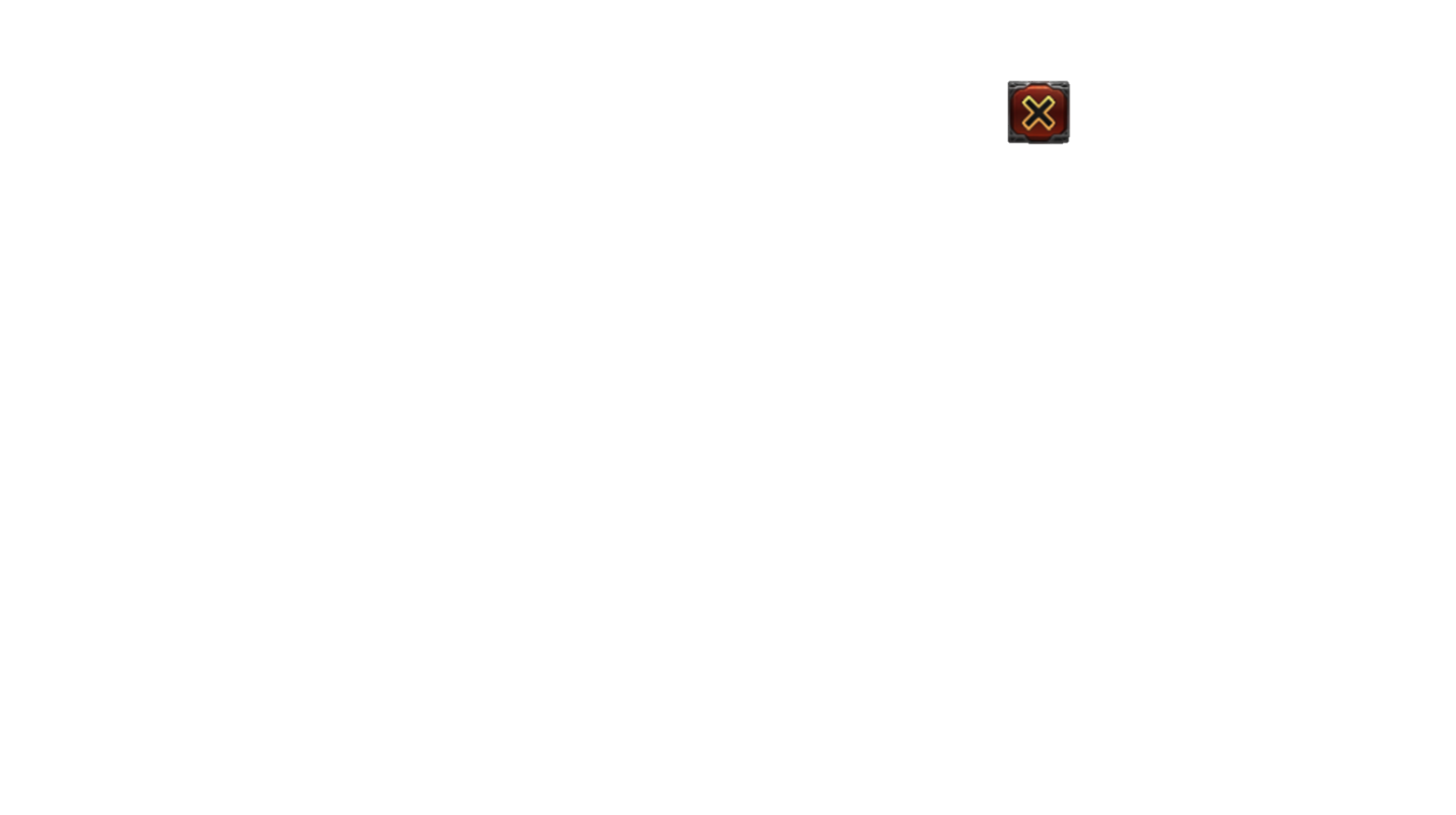 아이템 강화
기타
세트
세트
선택한 아이템
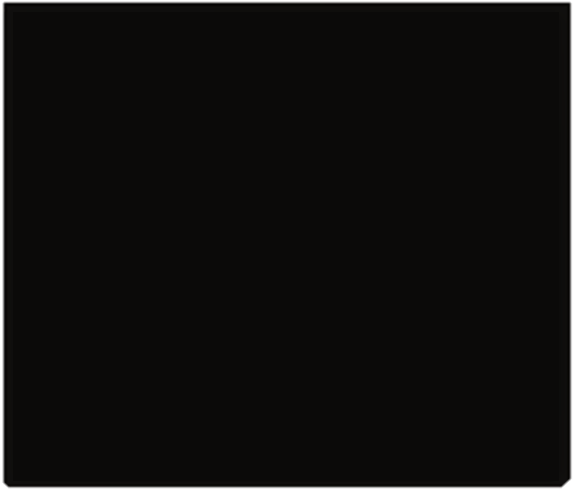 강화 대상 아이템
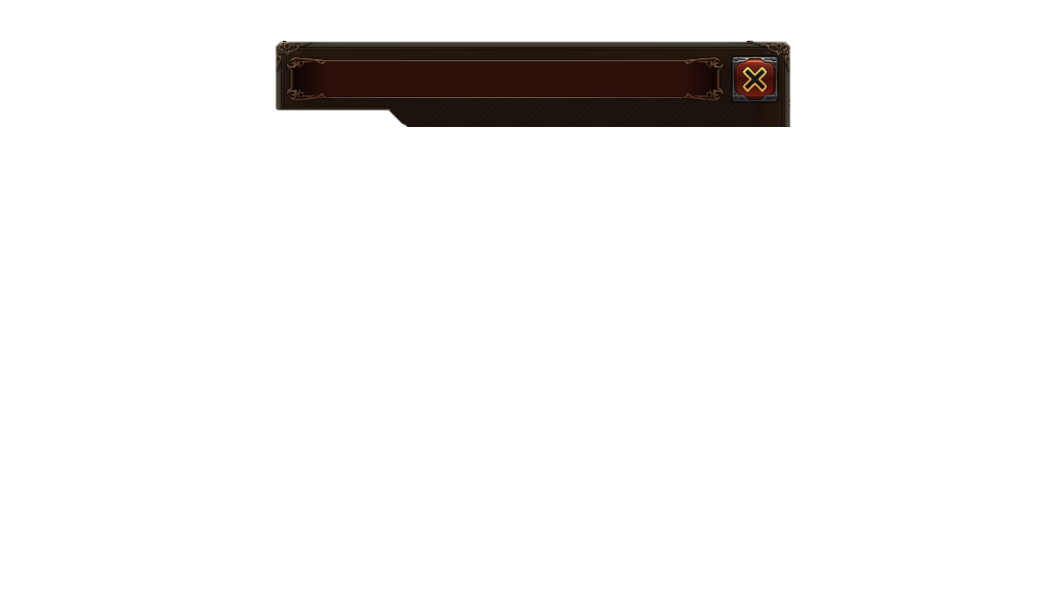 LEVEL   15 / 20              아그문트의 용암 대검
+20
+20
+10
+20
LEVEL  0
LEVEL  1
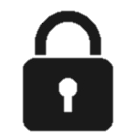 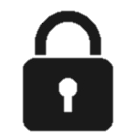 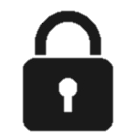 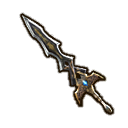 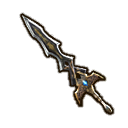 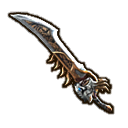 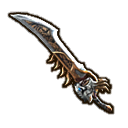 66%
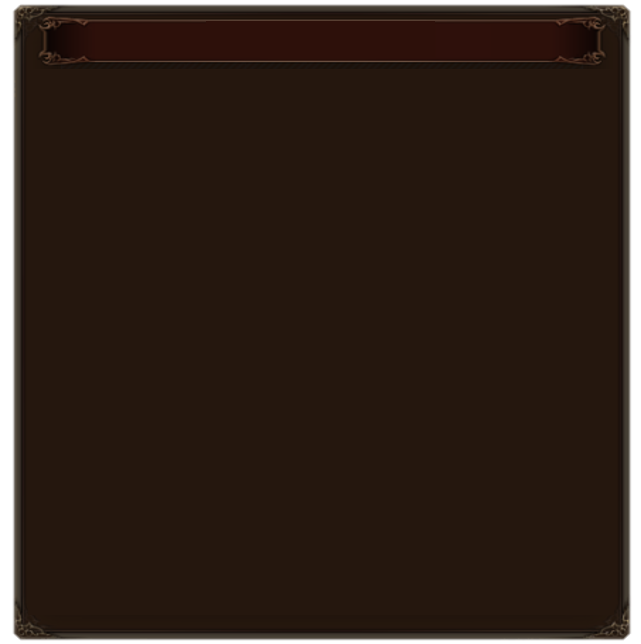 +0
+1
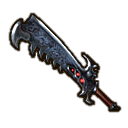 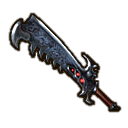 공격력
치명타 세기
123,456,789
+75%
(▼ 211)
(▼ 25%)
12,345▲
12,345▲
2,345▼
12,345▼
세트
세트
세트
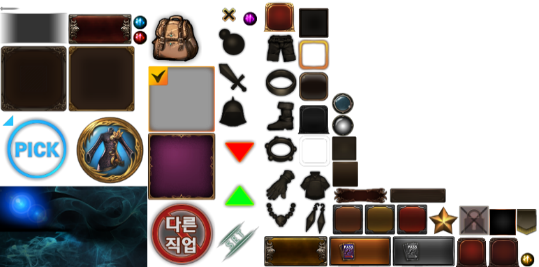 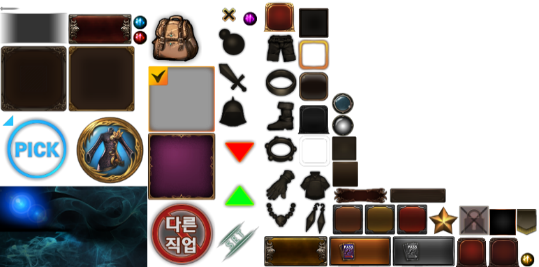 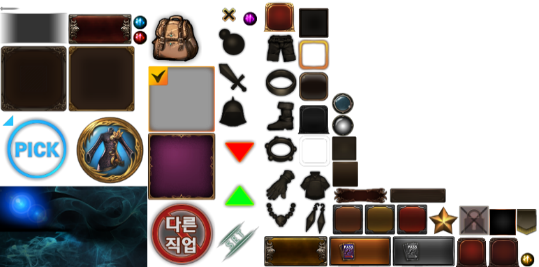 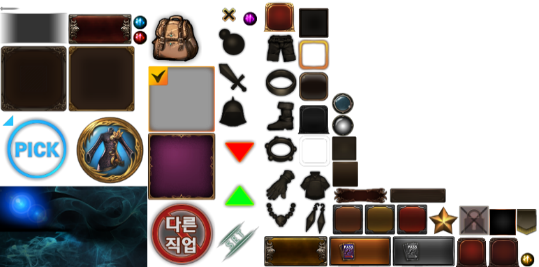 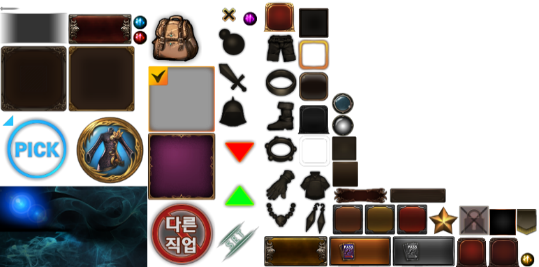 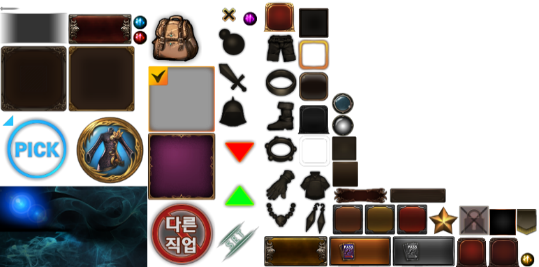 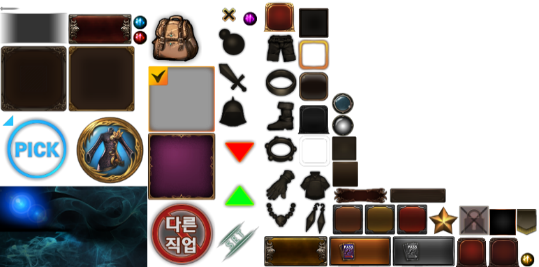 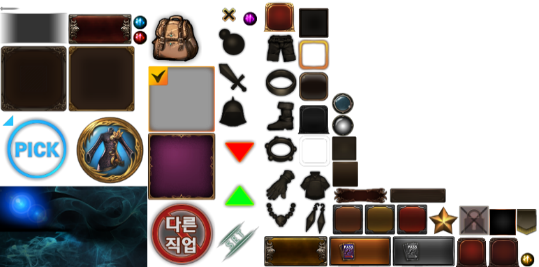 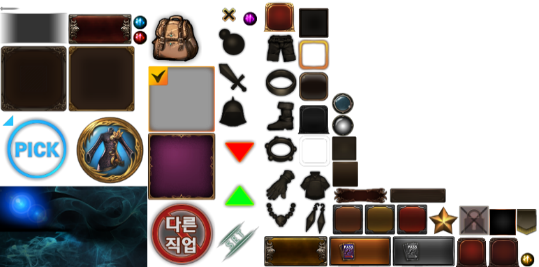 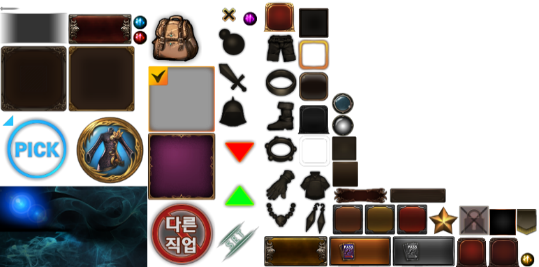 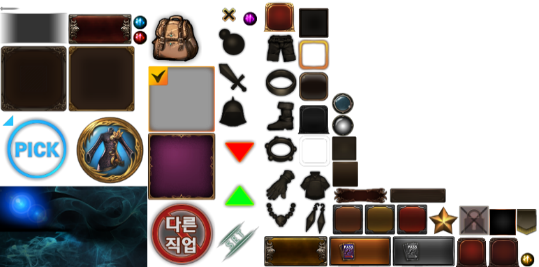 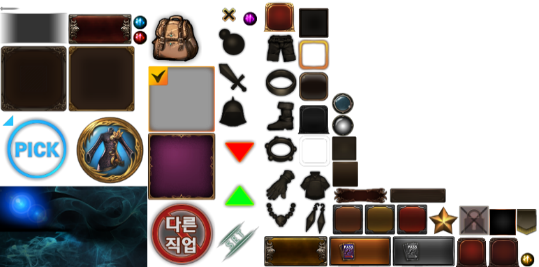 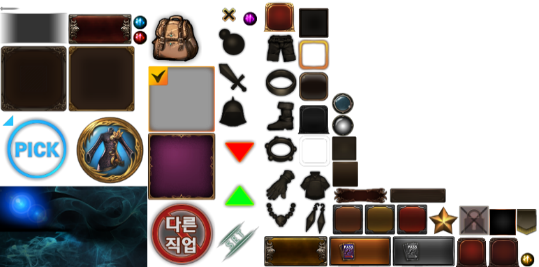 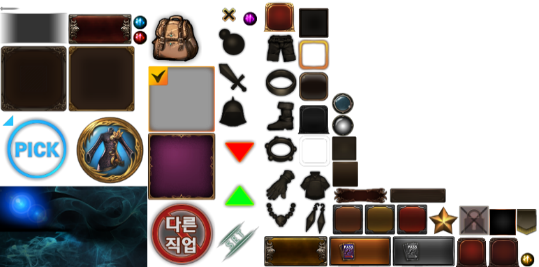 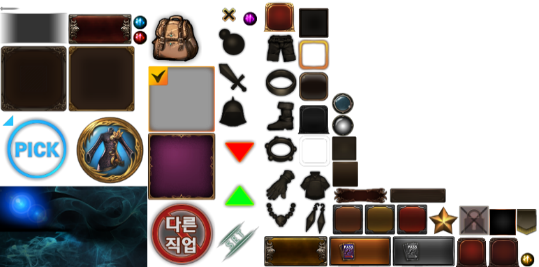 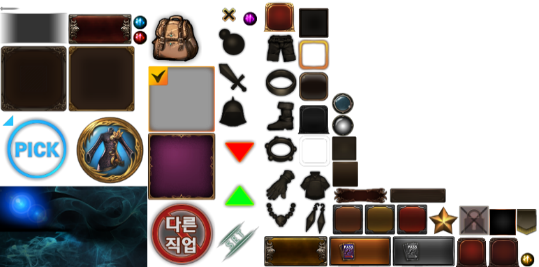 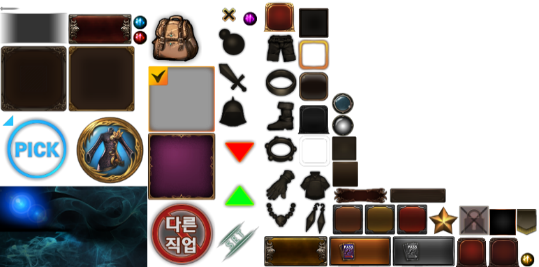 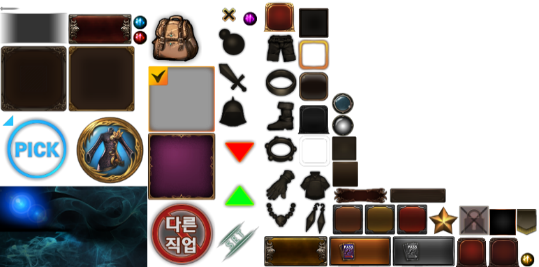 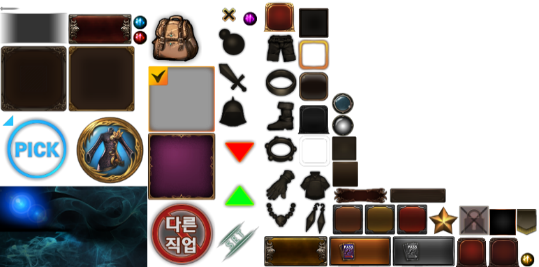 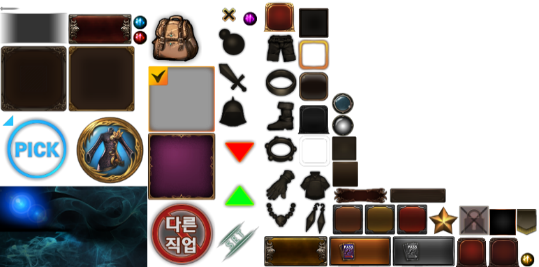 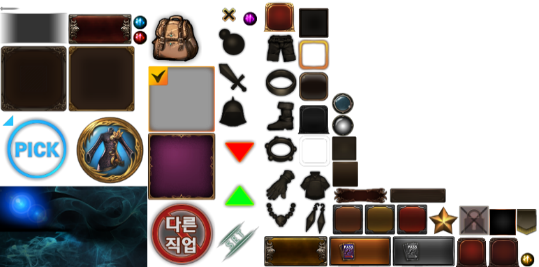 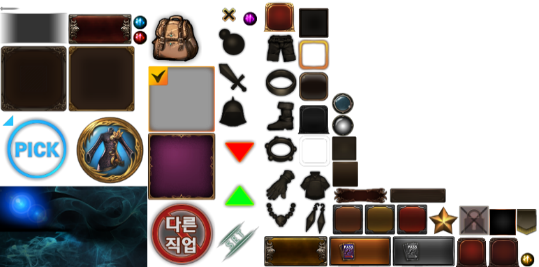 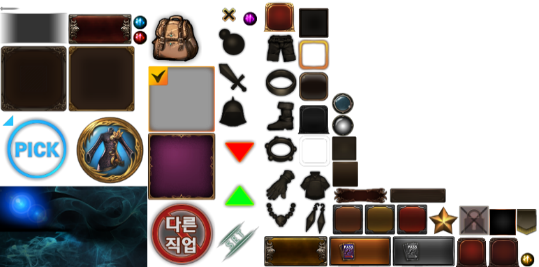 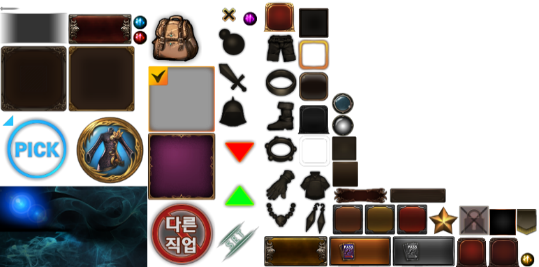 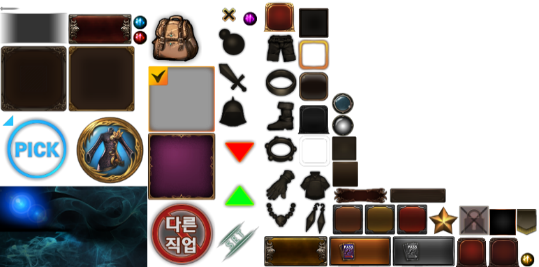 랜덤 옵션
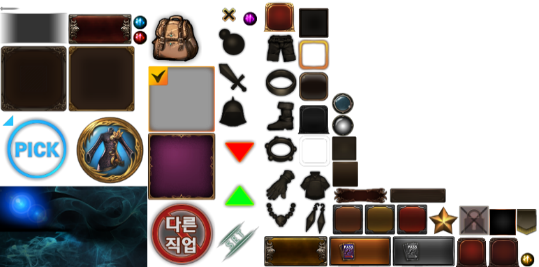 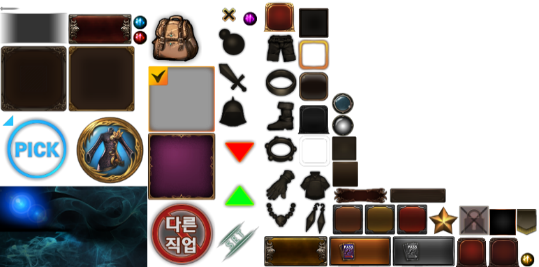 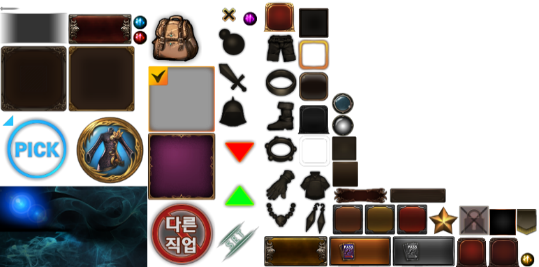 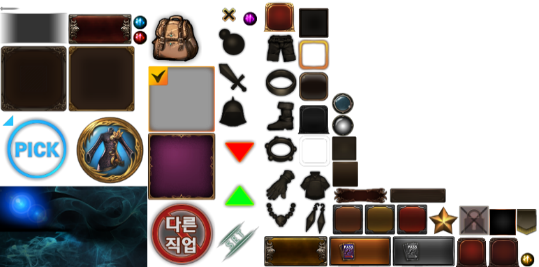 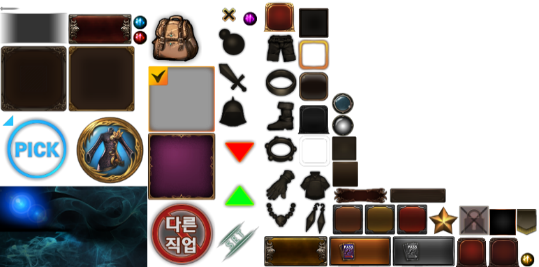 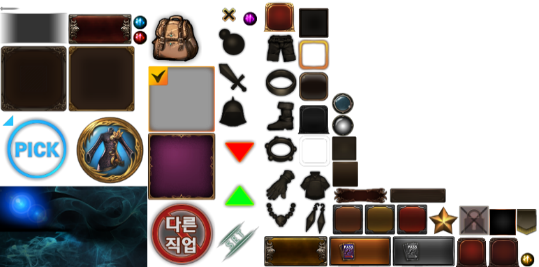 합성
+10
+0
+0
+0
공격력
치명타 확률
치명타 세기
123,456,789
+15%
+10%
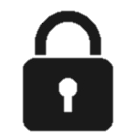 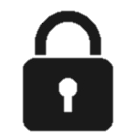 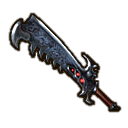 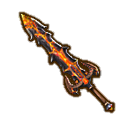 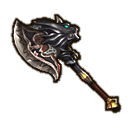 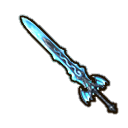 날카로운 이빨 대검
날카로운 이빨 대검
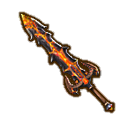 공격력
12,345
공격력
25,000
▲ 12,655
강화 단계 설정
12,456▼
15,456▼
22,456▼
25,456▼
룬 옵션
승급
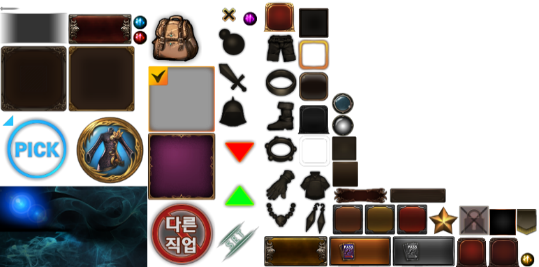 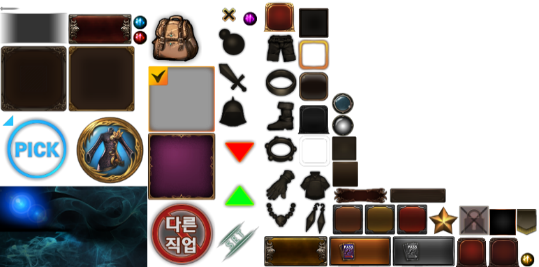 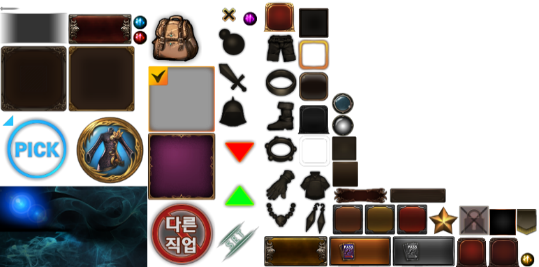 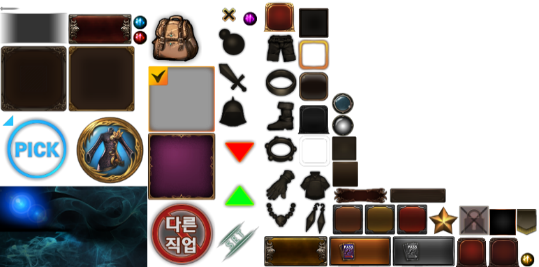 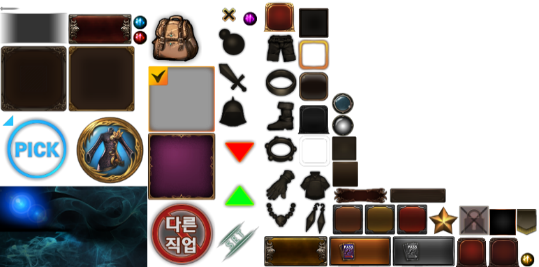 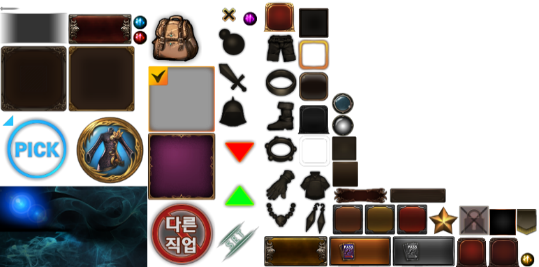 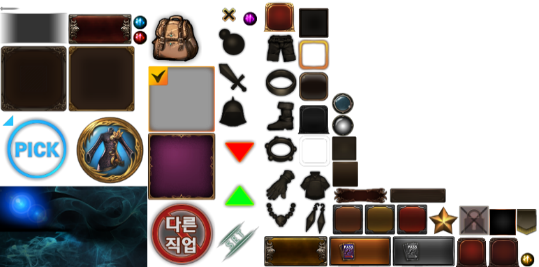 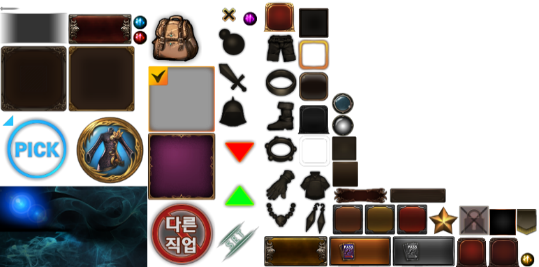 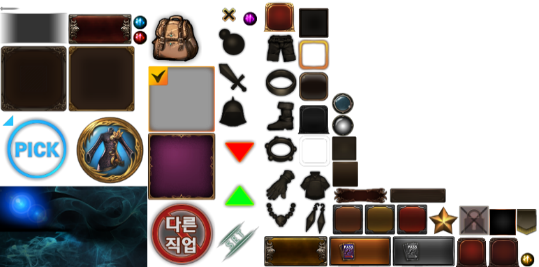 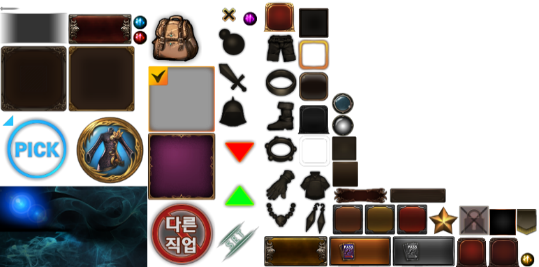 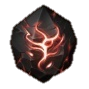 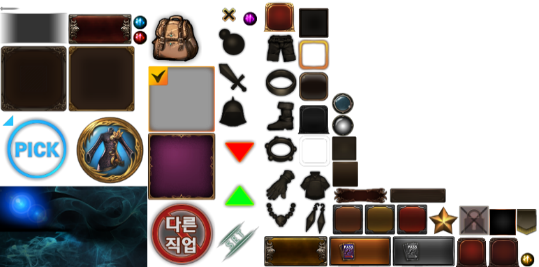 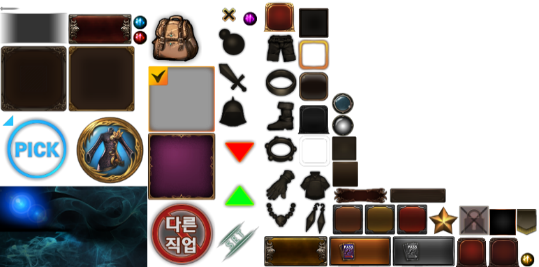 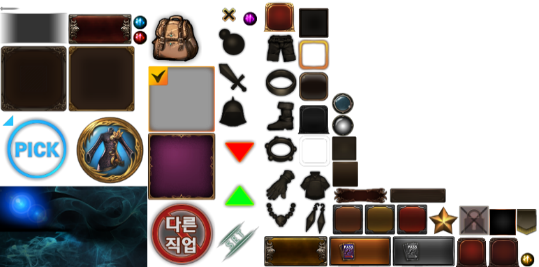 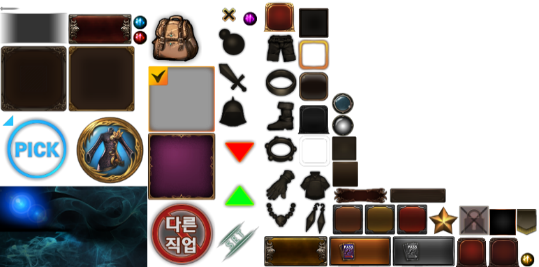 변경
공격력 + 25,000
-
+
1
LEVEL  50  (2000)       캐릭터 닉네임
상세 정보
강화 비용 정보
장착
비어 있음
버서커 불멸 세트
2세트 : 공격력 +200
3세트 : 치명타확률 +3%
5세트 : 회피율 +5%
버서커 불멸 세트
2세트 : 공격력 +200
3세트 : 치명타확률 +3%
5세트 : 회피율 +5%
66%
+
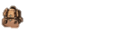 분해
8 / 200
/
보유 정수
필요 정수
전투력
공격력
1,234,567
1,234,567
생명력
방어력
1,234,567
1,234,567
세트 효과
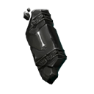 255
350
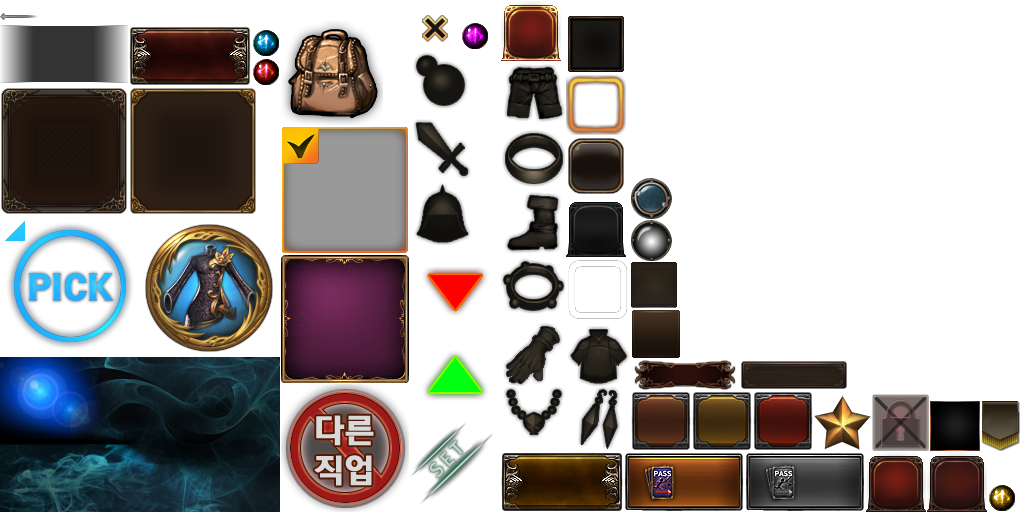 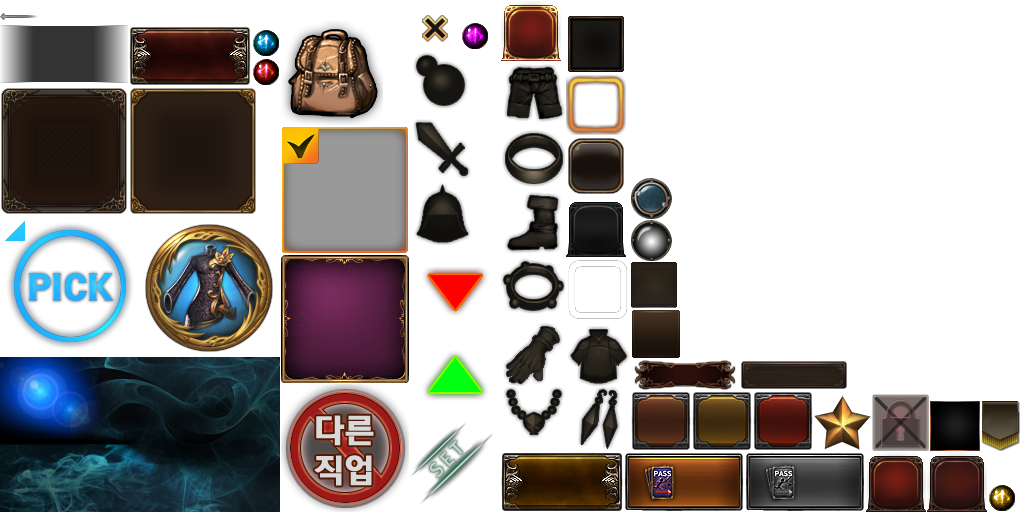 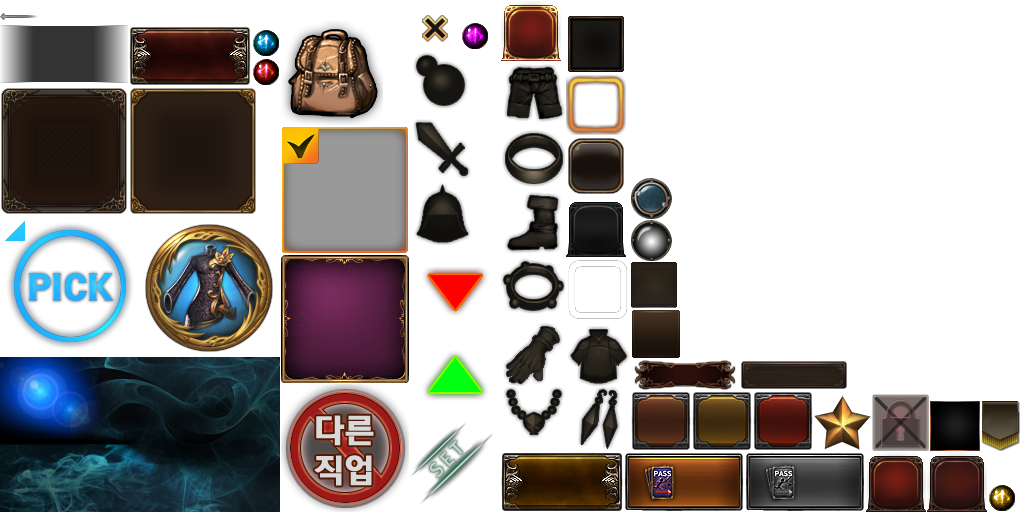 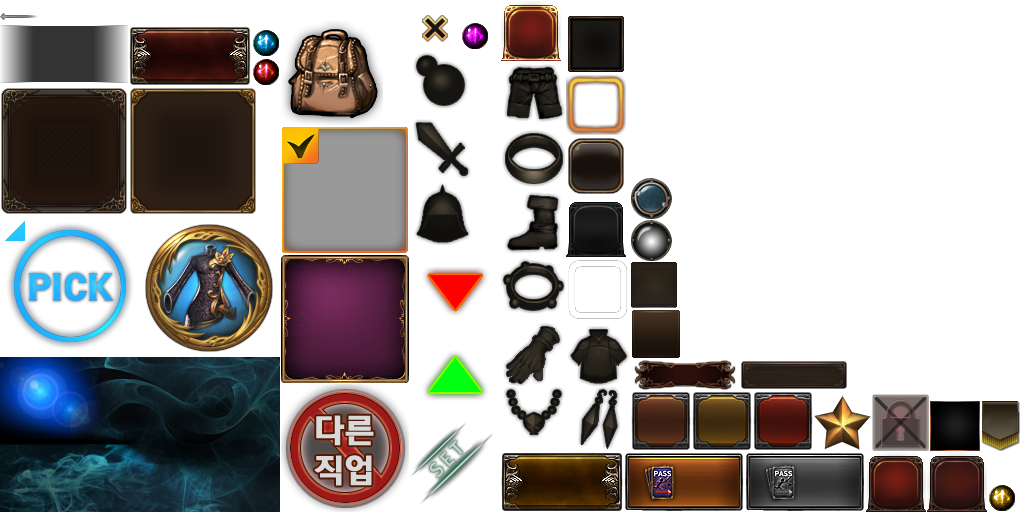 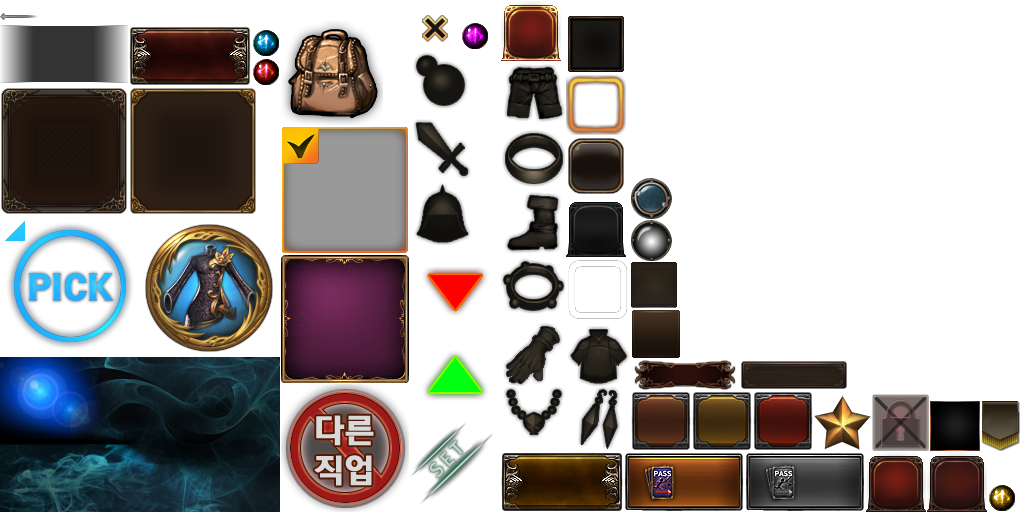 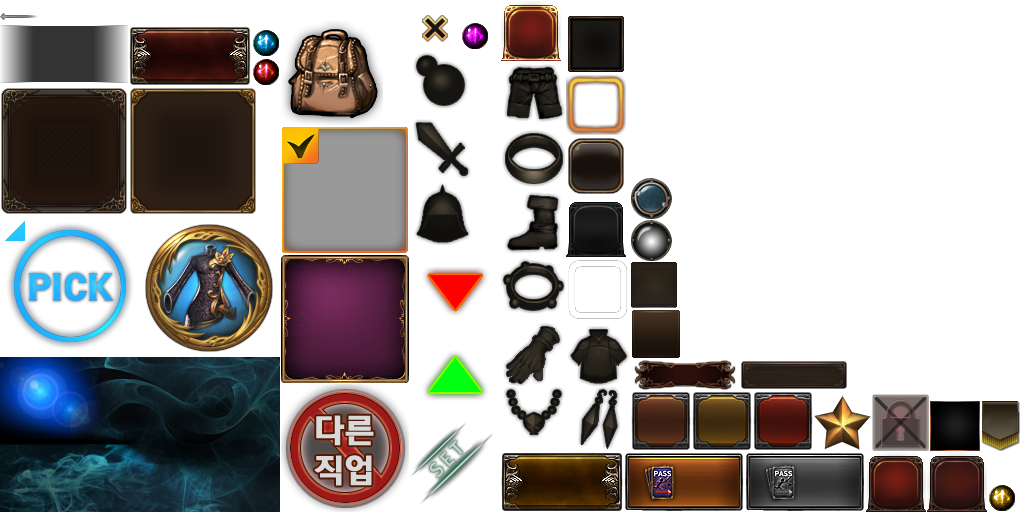 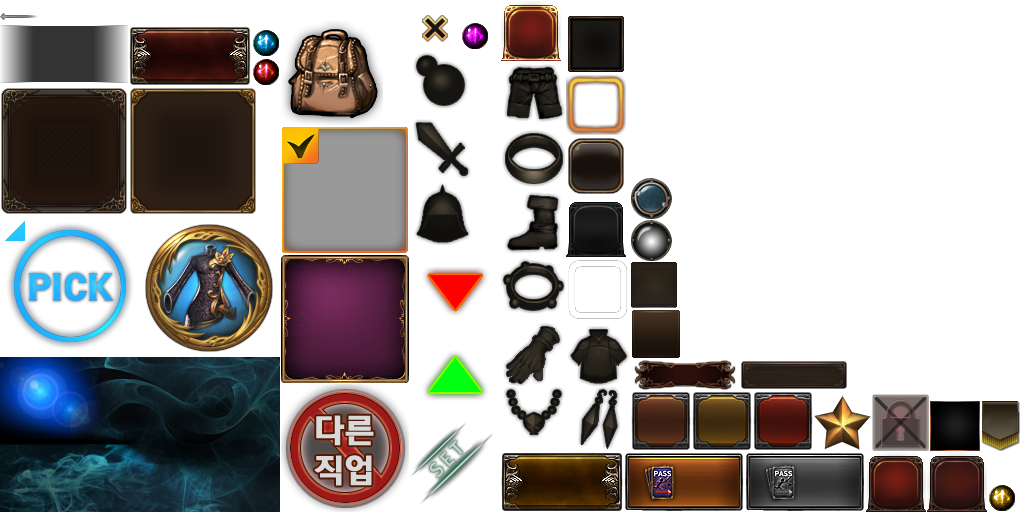 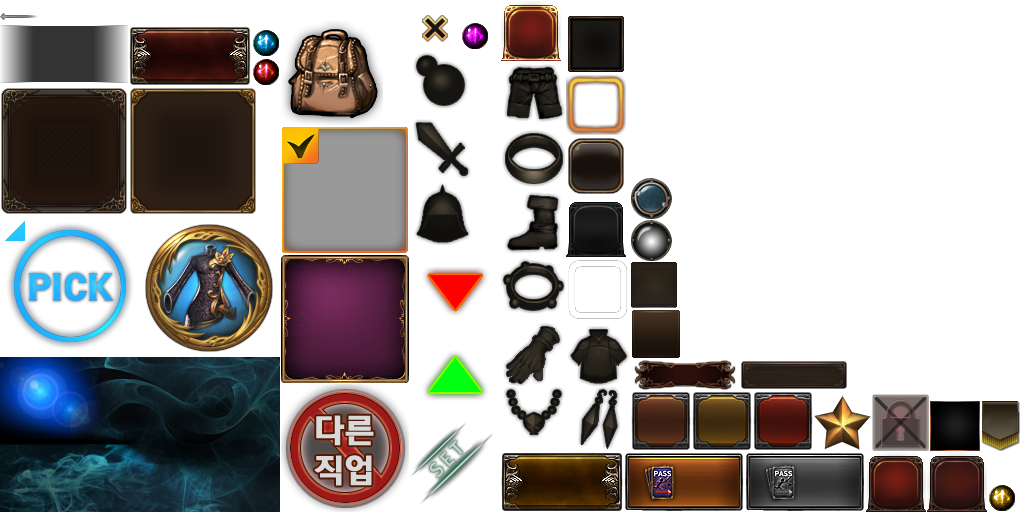 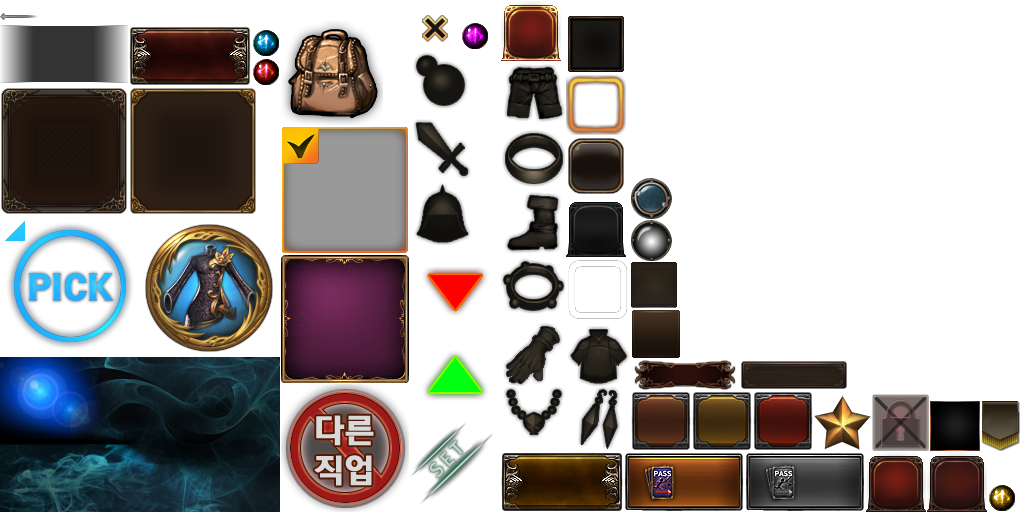 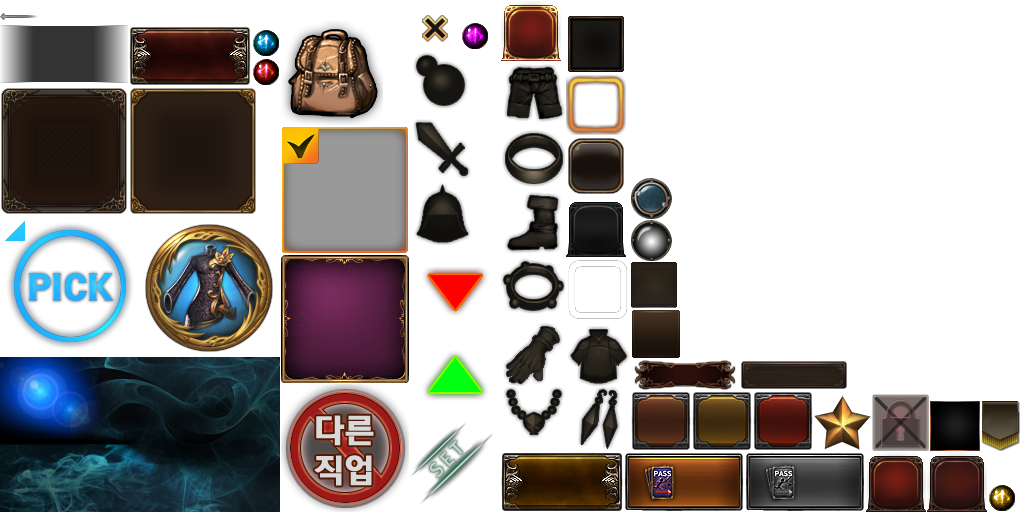 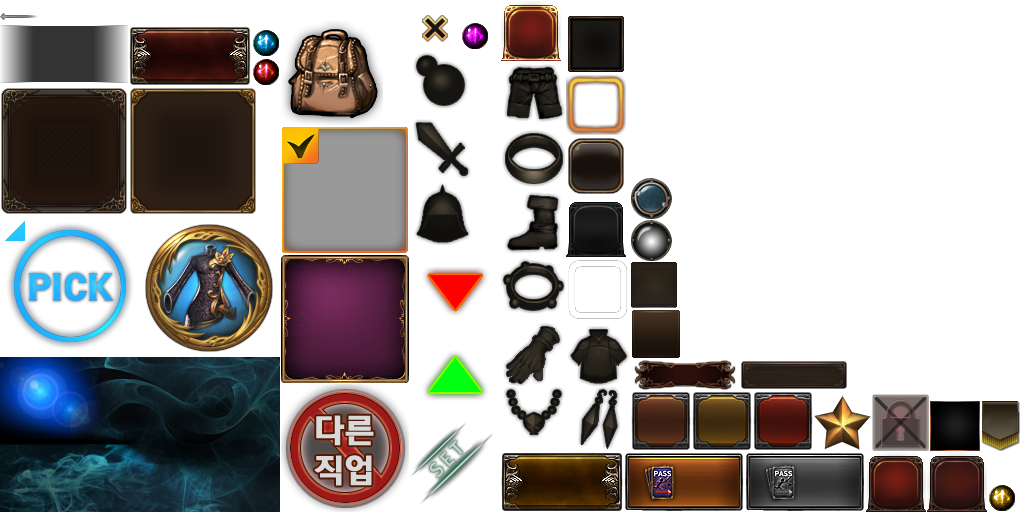 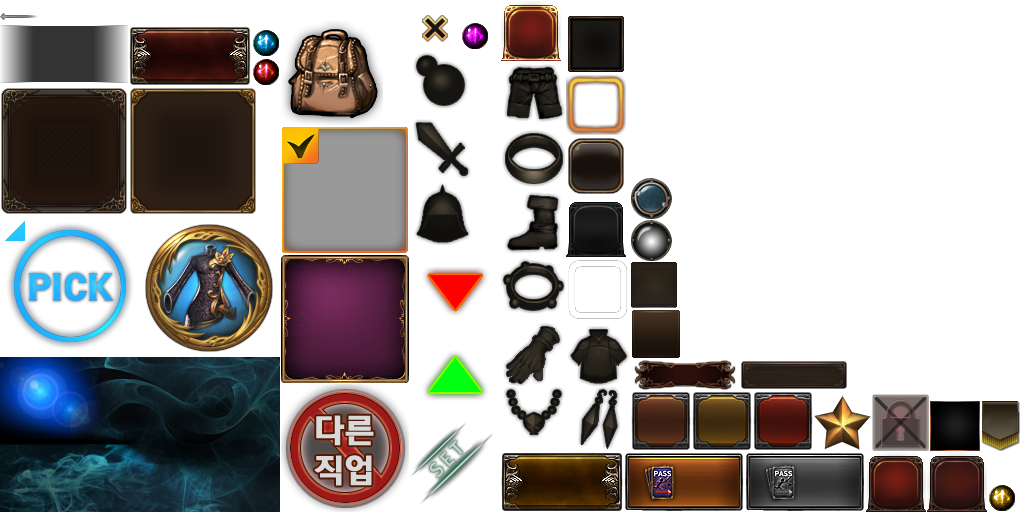 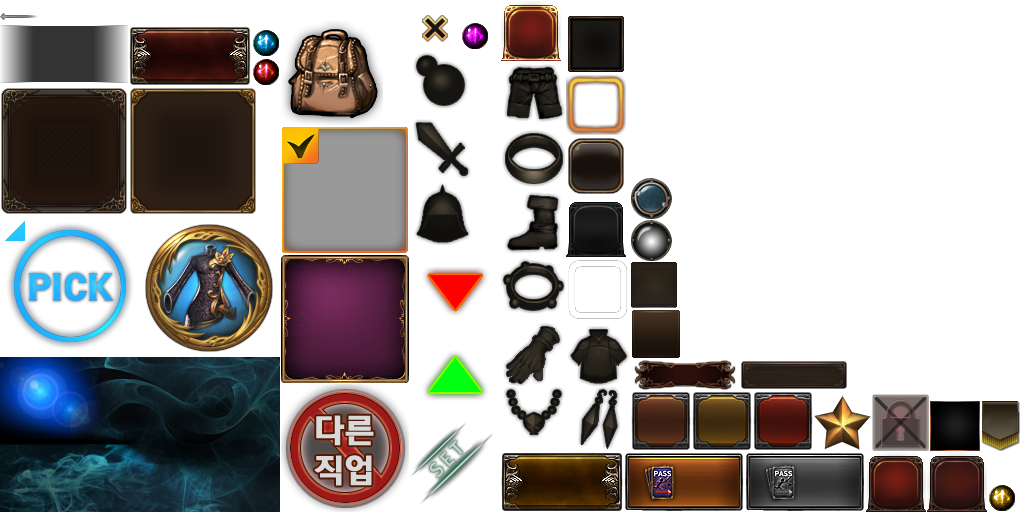 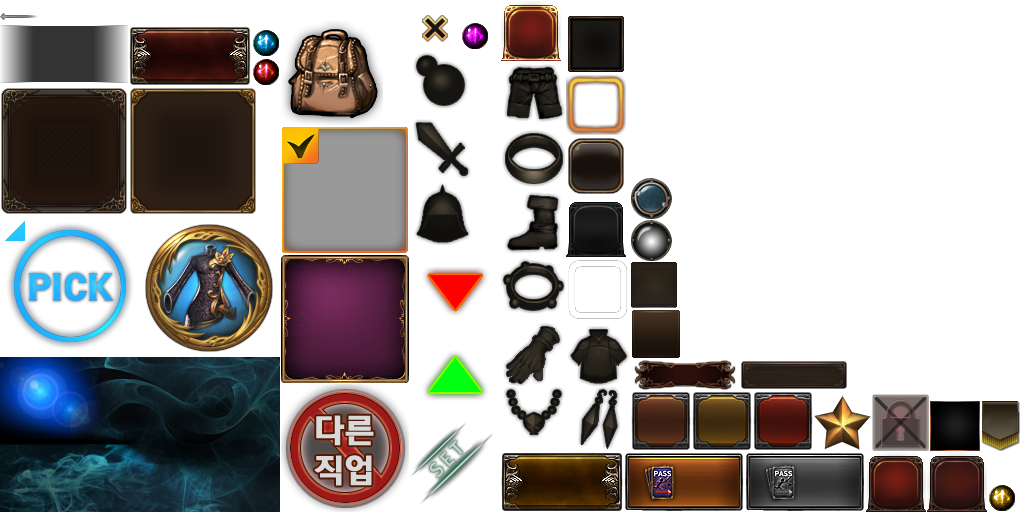 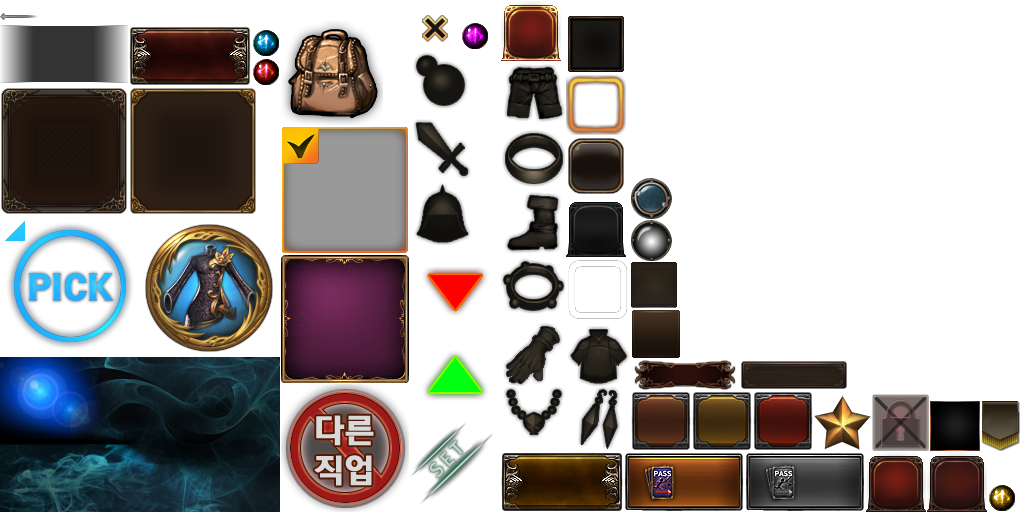 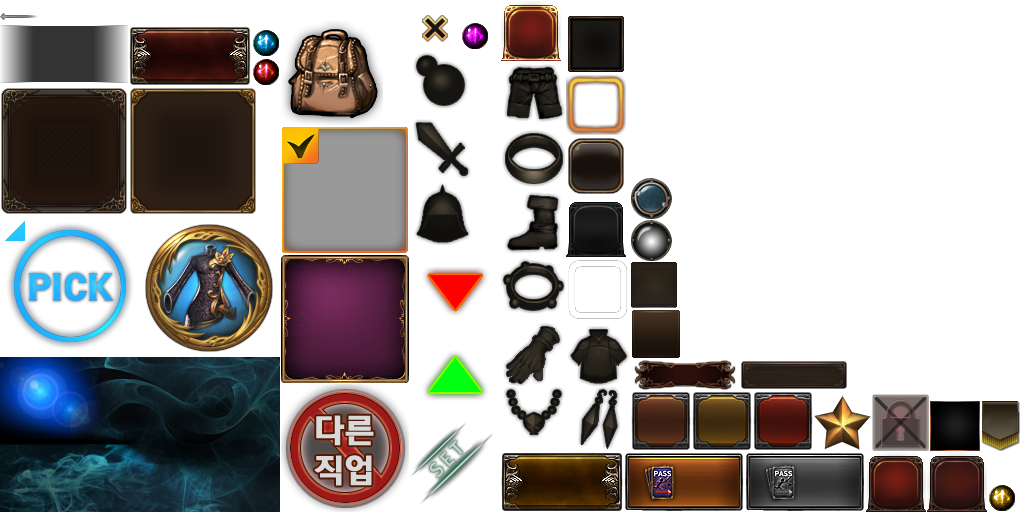 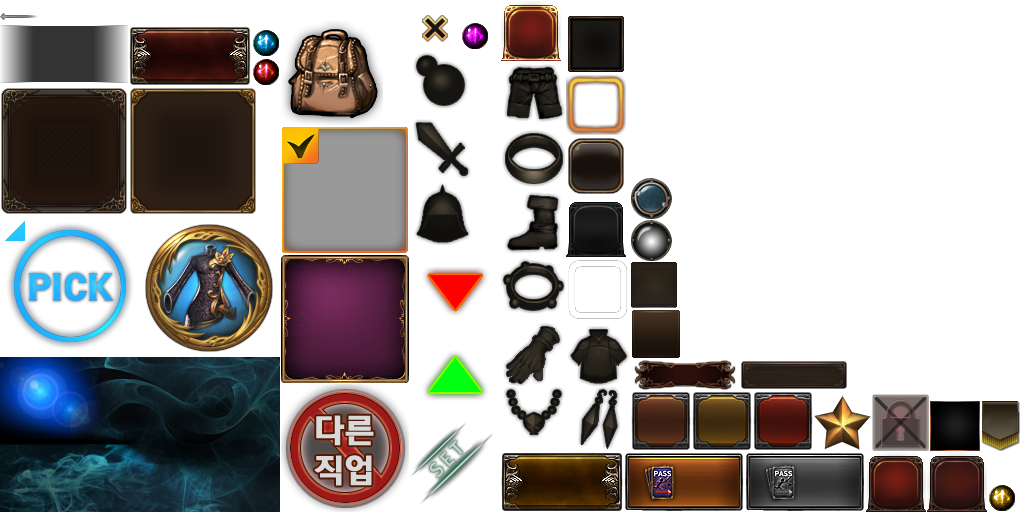 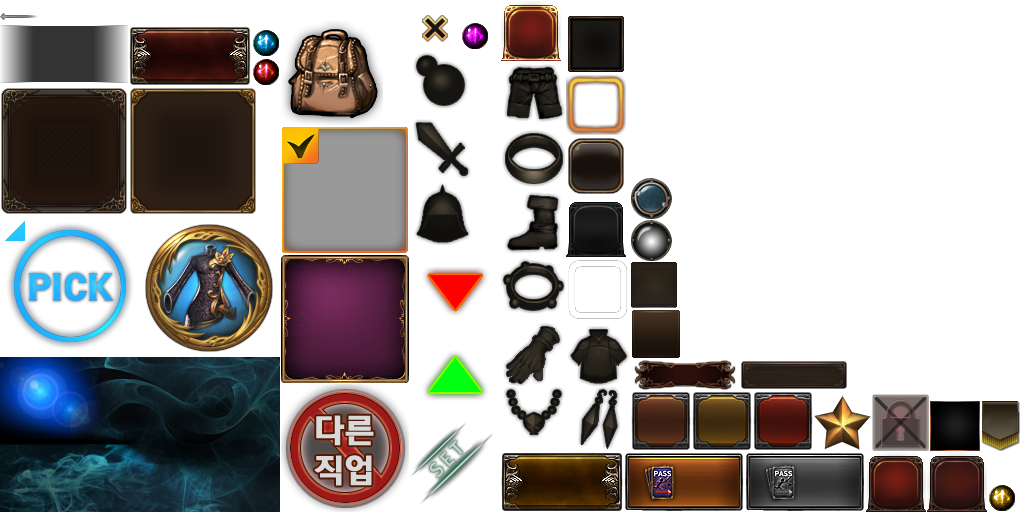 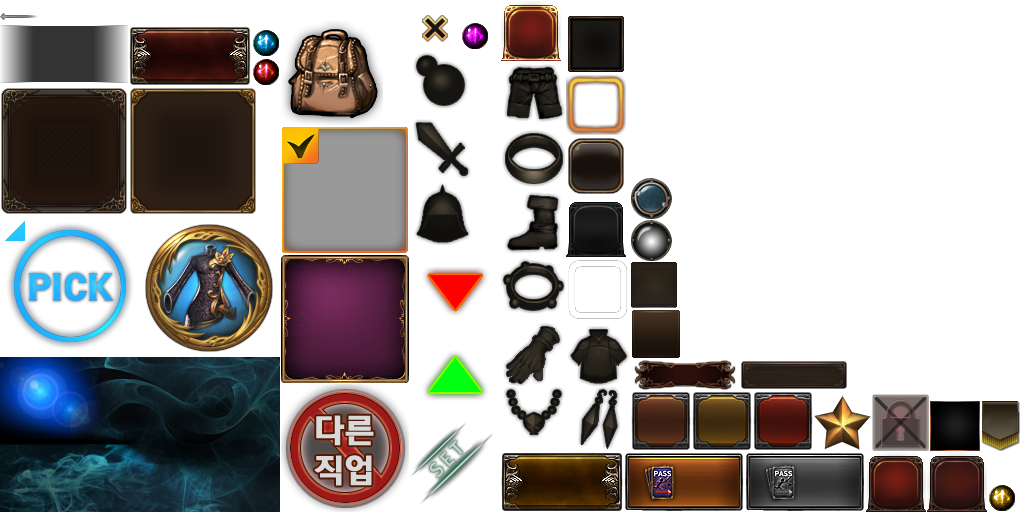 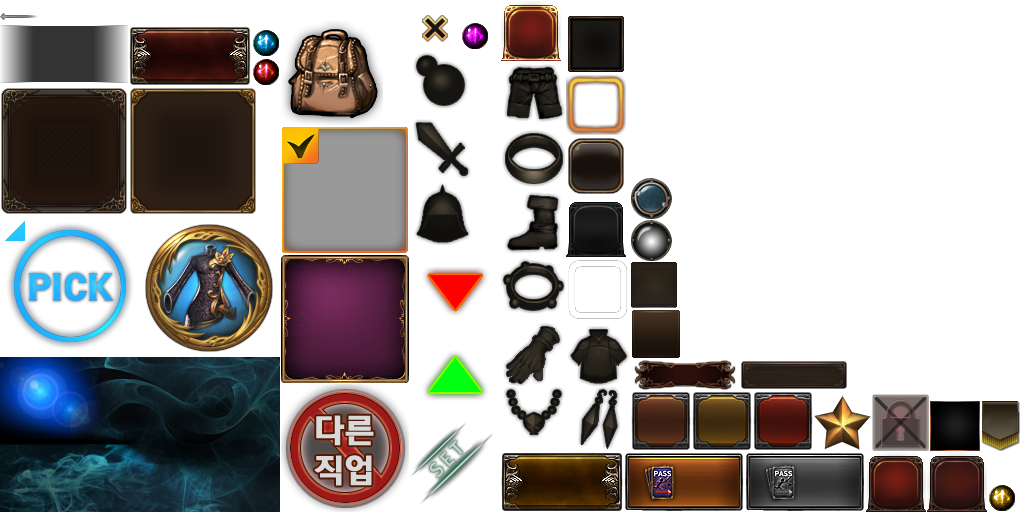 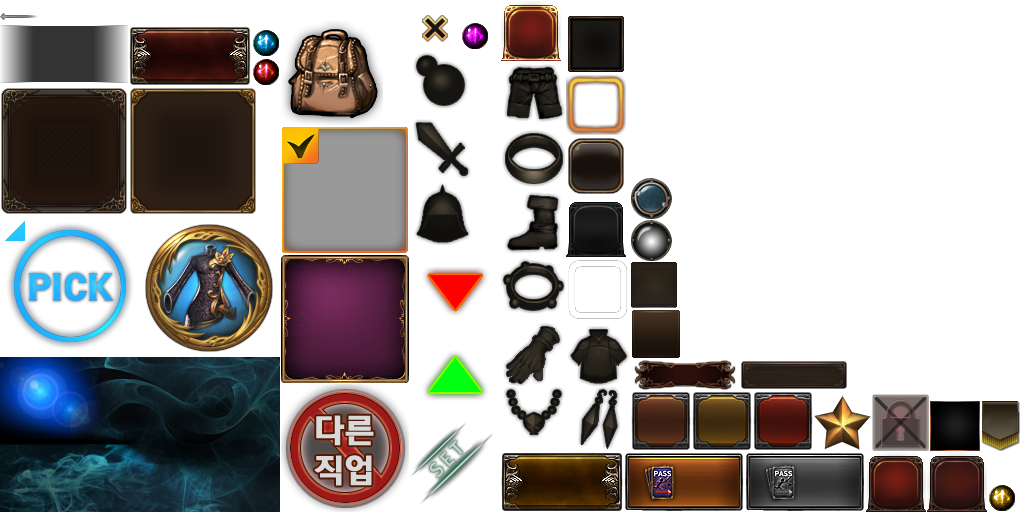 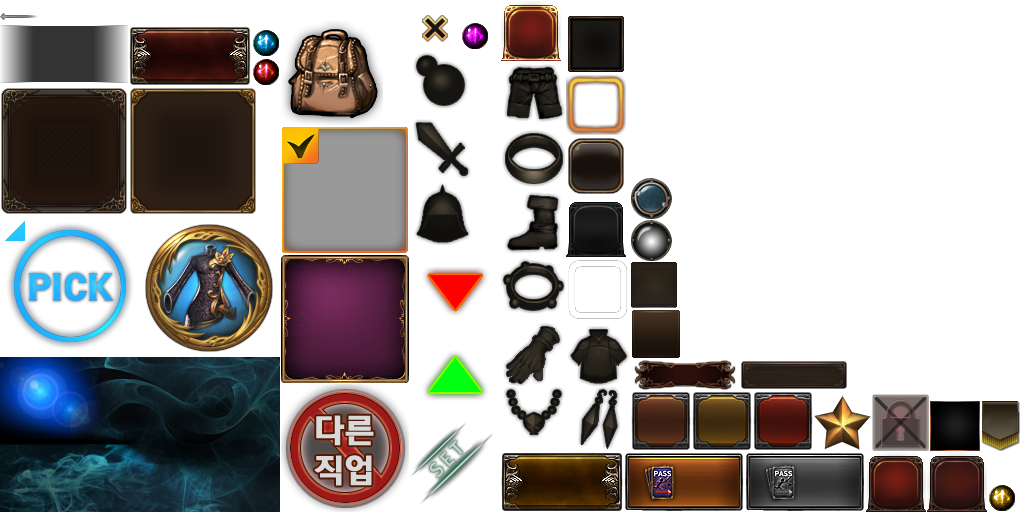 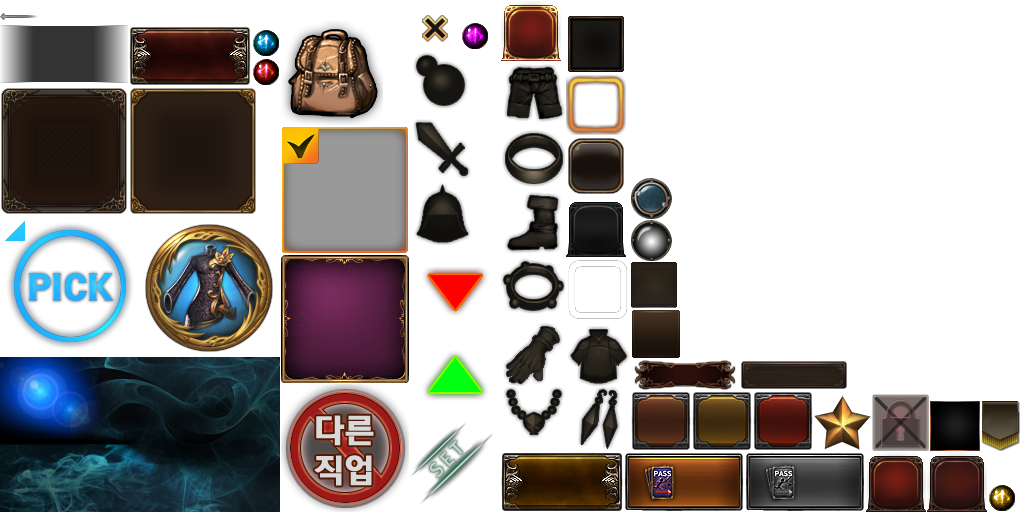 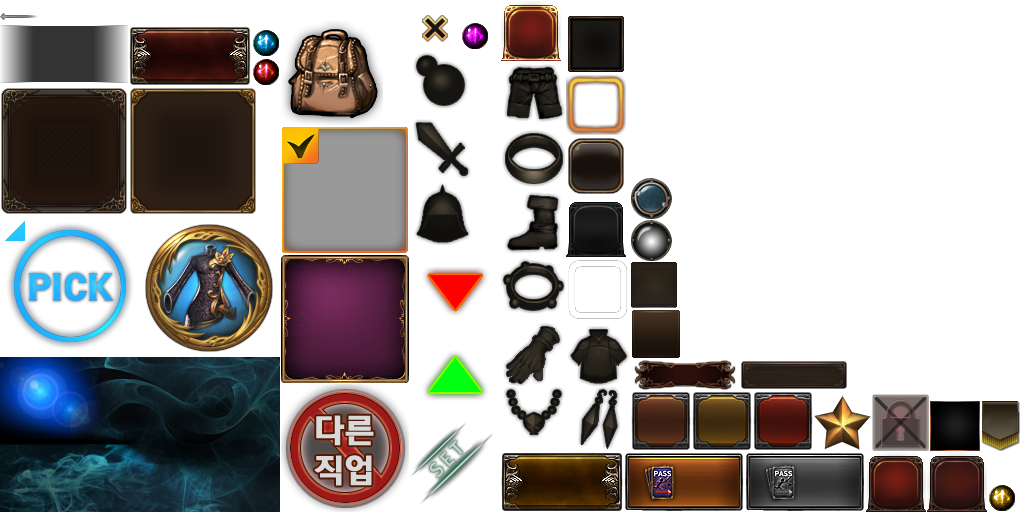 불멸의 버서커 세트
보유 골드
필요 골드
/
2세트 : 공격력 +200
3세트 : 치명타확률 +3%
5세트 : 회피율 +5%
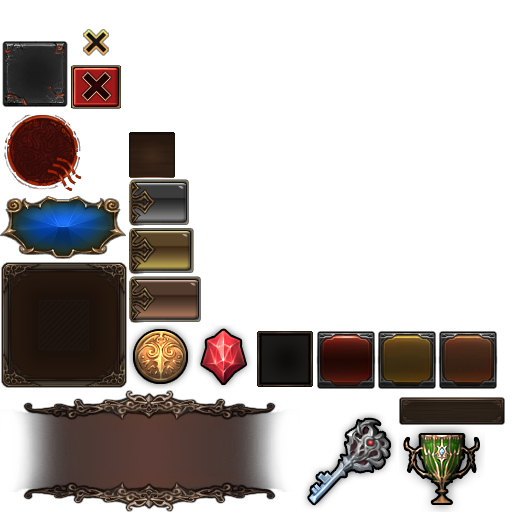 판매
1,000,000
999,000
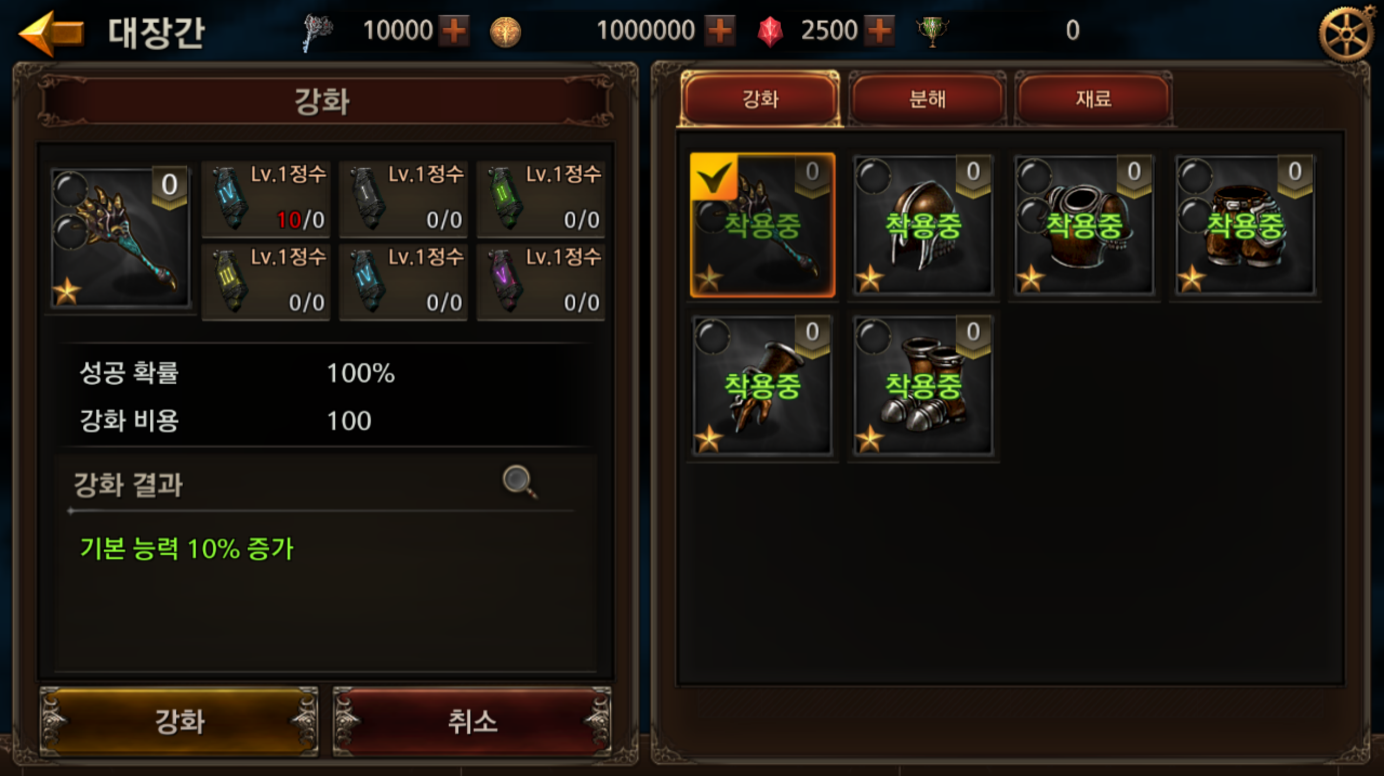 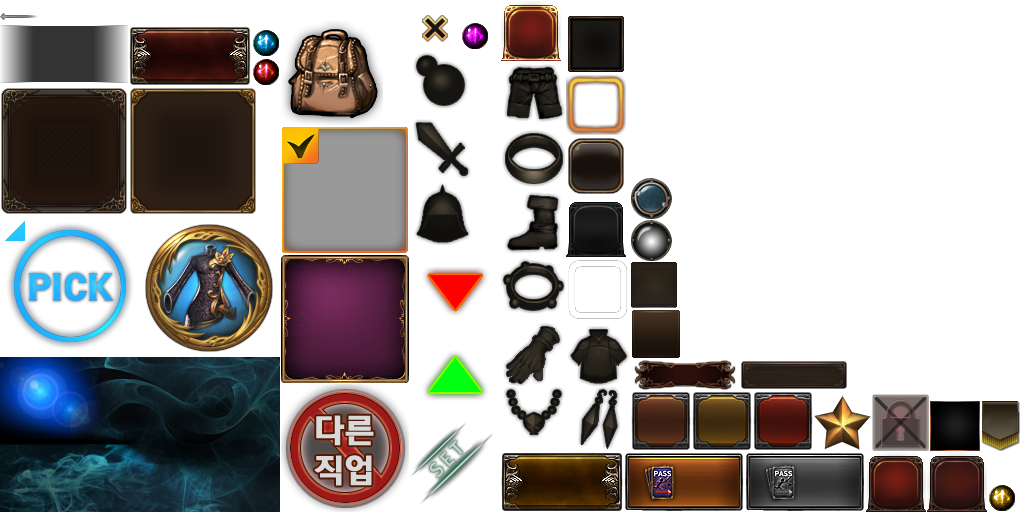 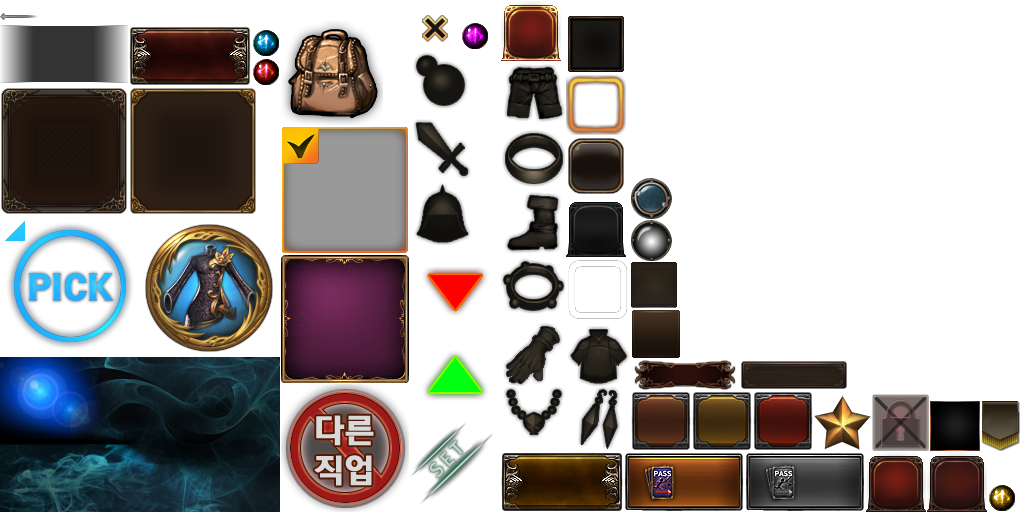 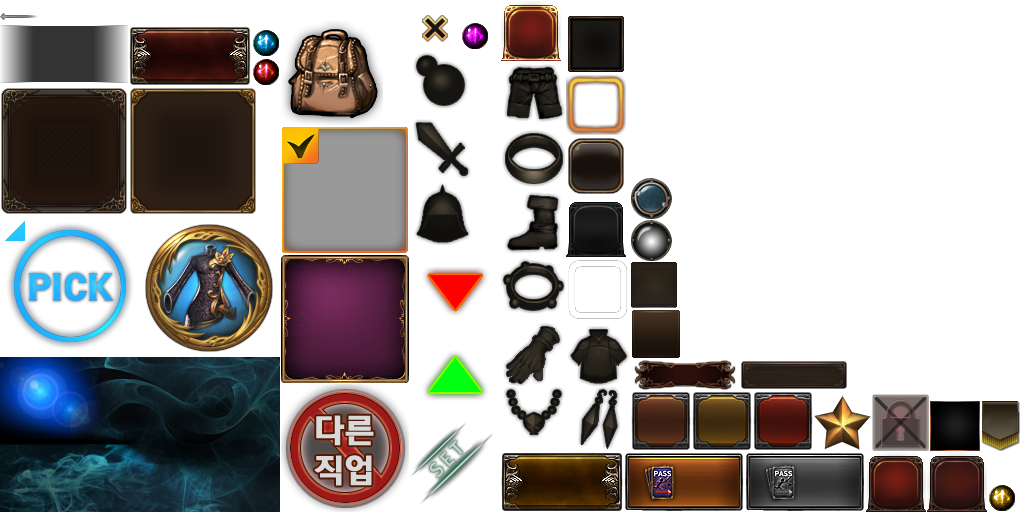 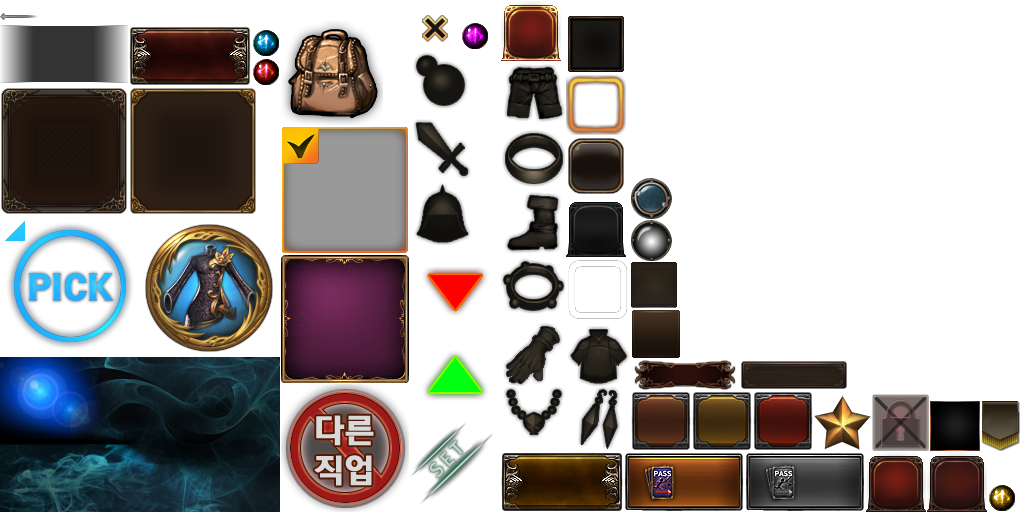 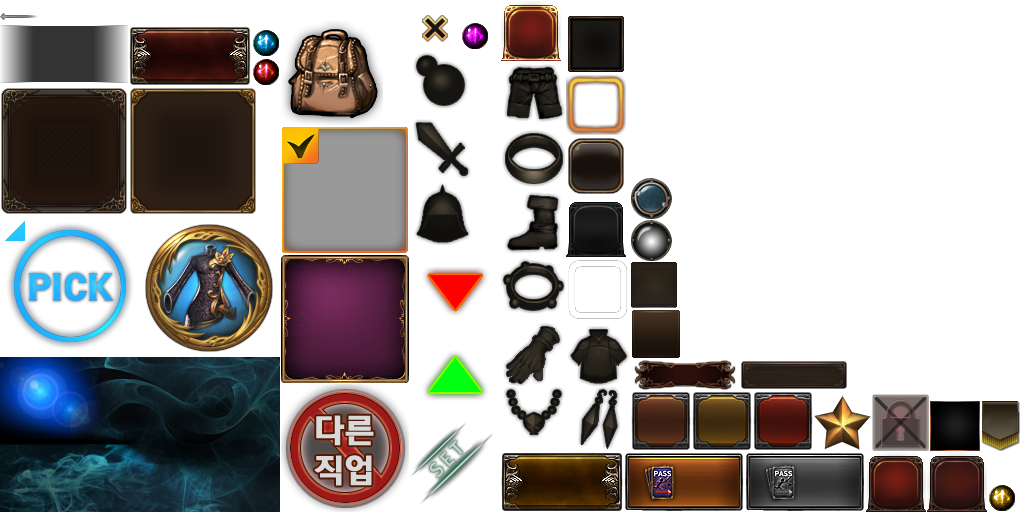 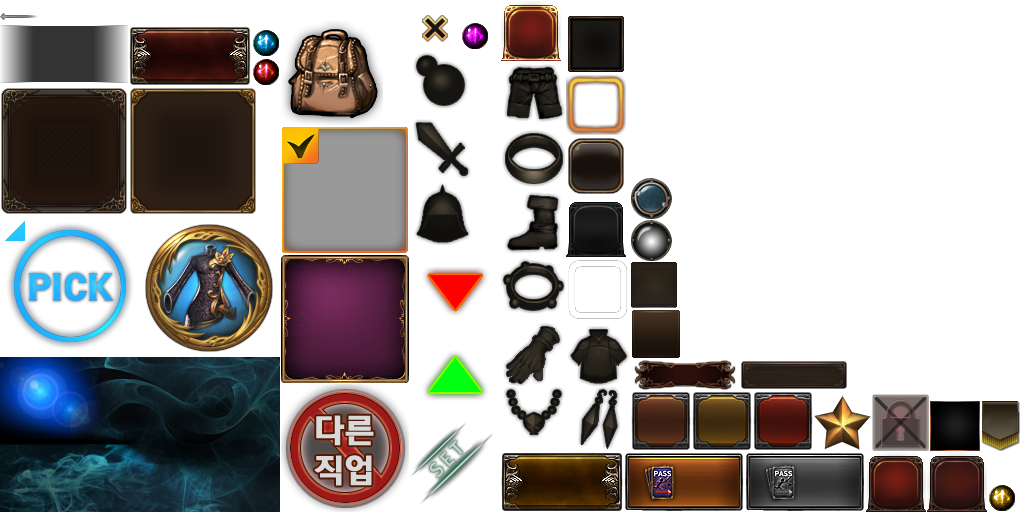 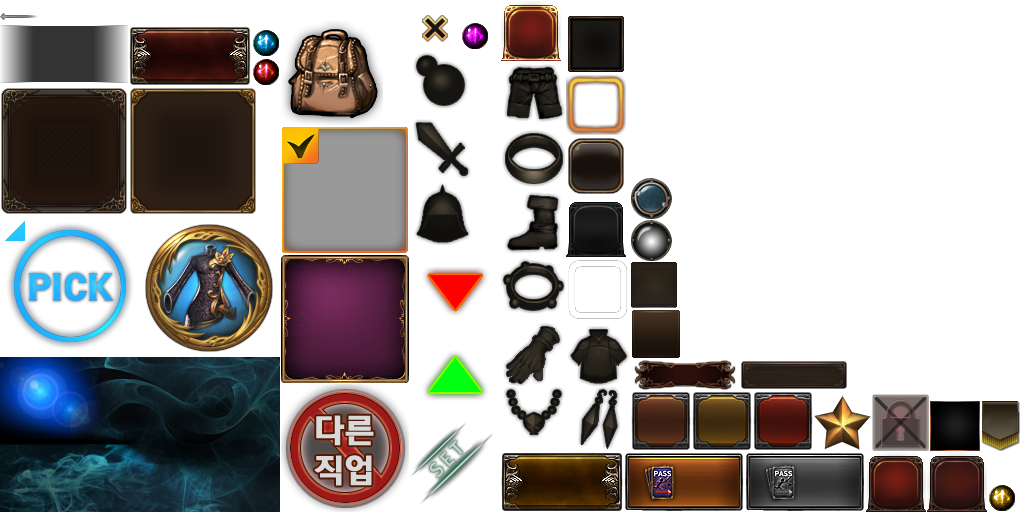 일괄 분해
일괄 판매
아이템 강화
강화
장착
아이템 강화 UI_강화 연출
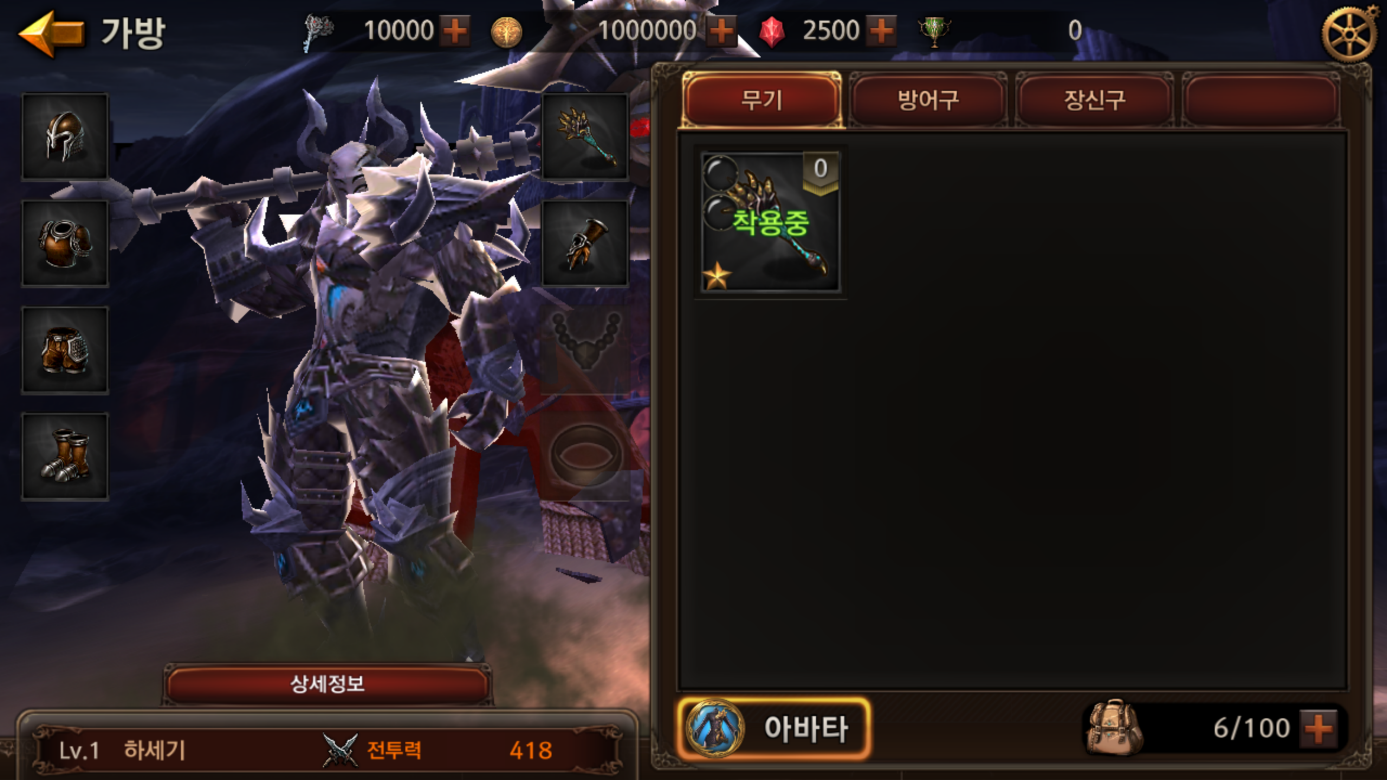 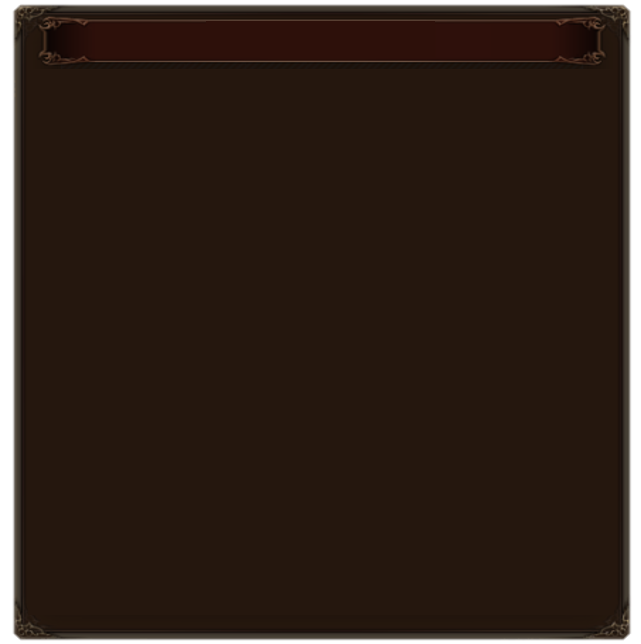 아이템 강화
기타
세트
세트
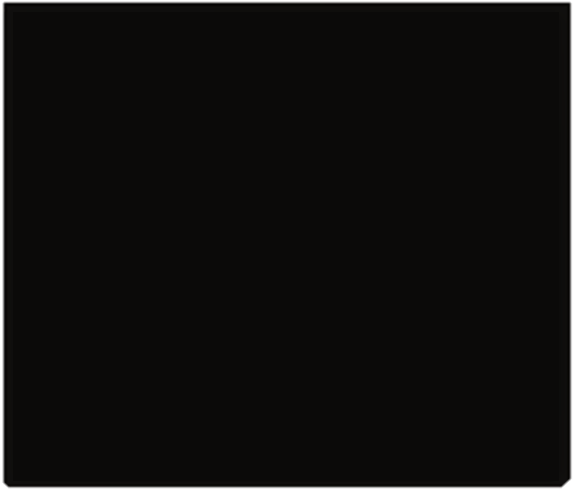 강화 대상 아이템
+20
+20
+10
+20
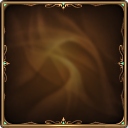 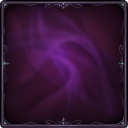 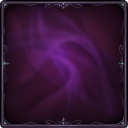 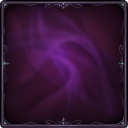 LEVEL  0
LEVEL  20
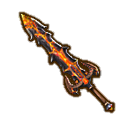 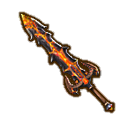 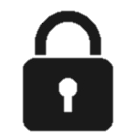 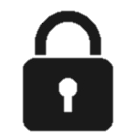 +20
+0
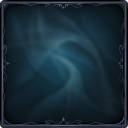 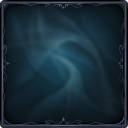 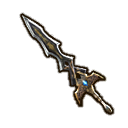 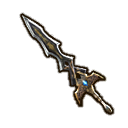 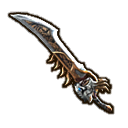 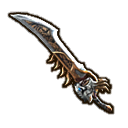 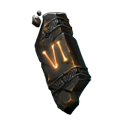 12,345▲
12,345▲
세트
세트
세트
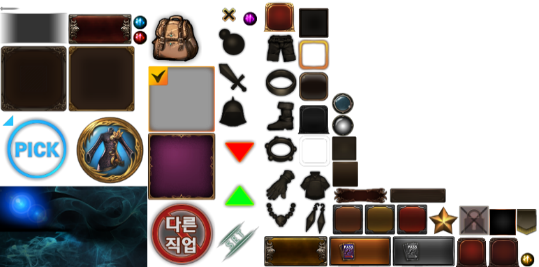 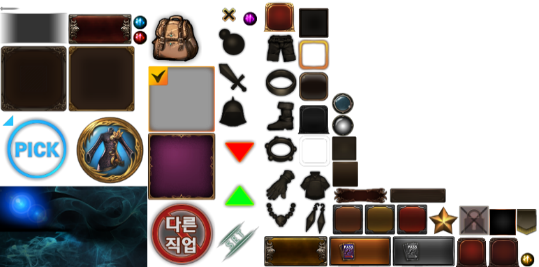 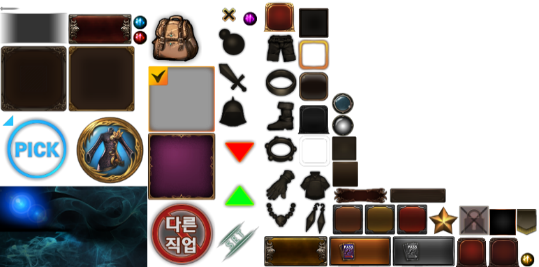 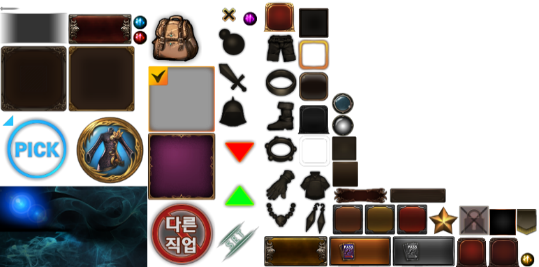 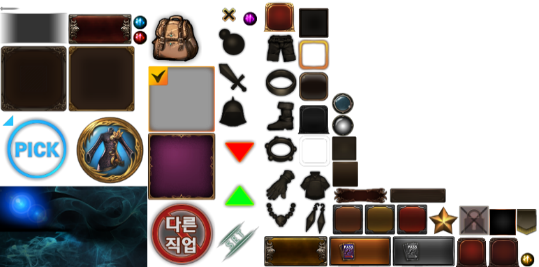 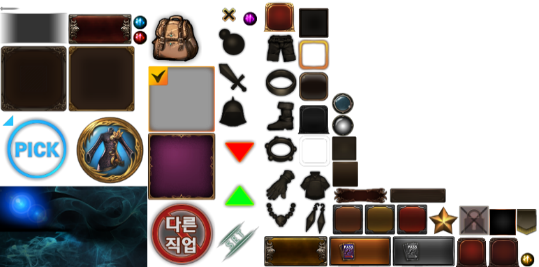 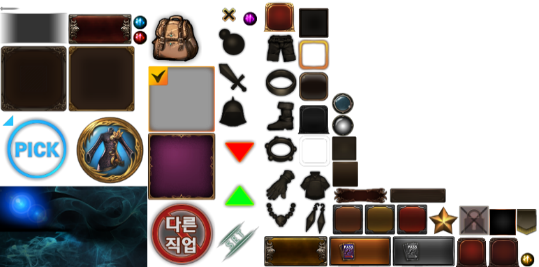 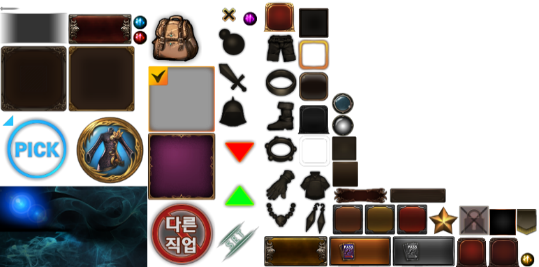 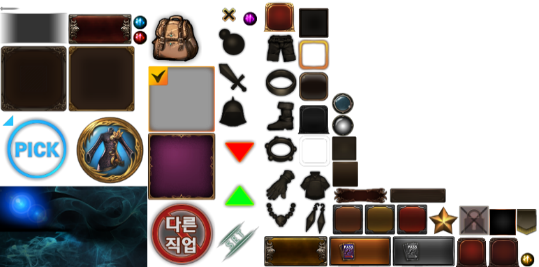 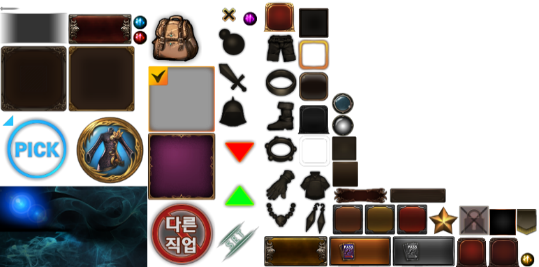 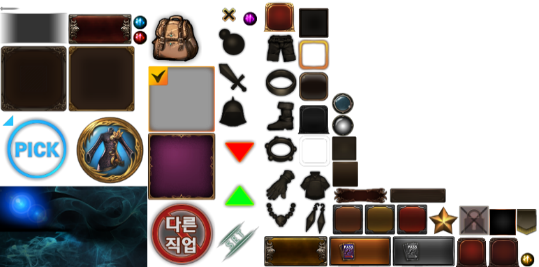 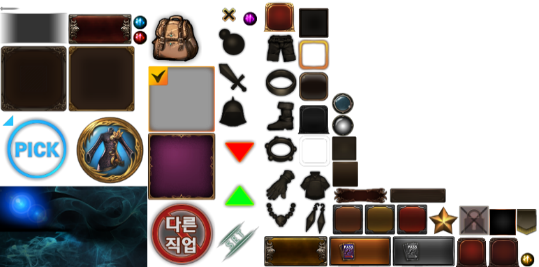 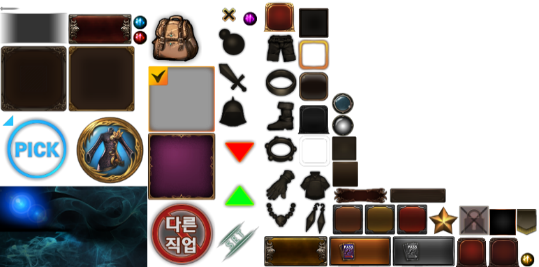 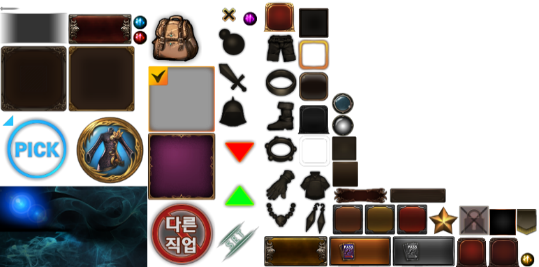 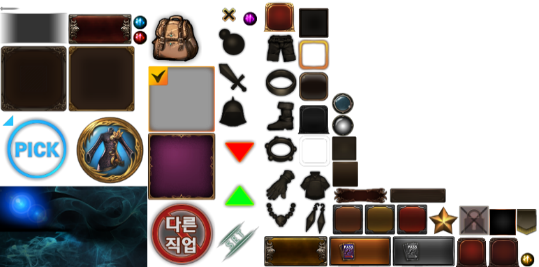 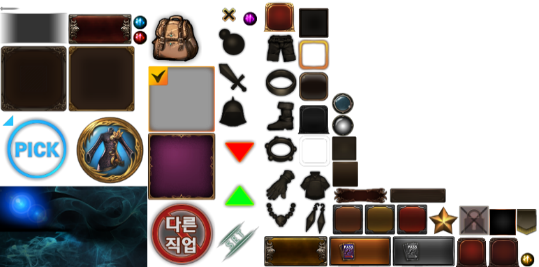 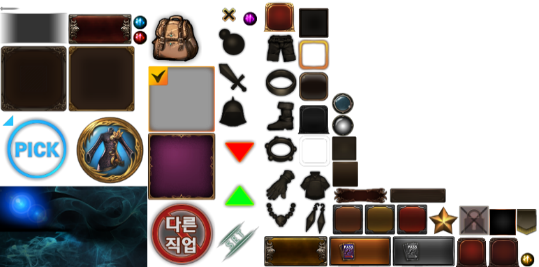 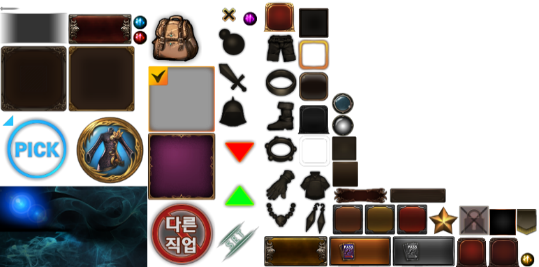 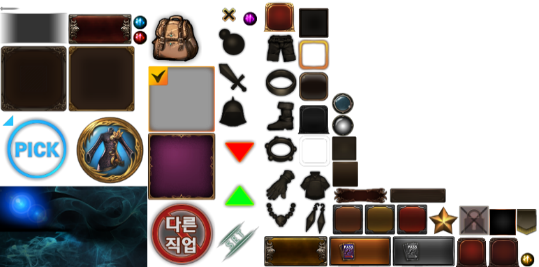 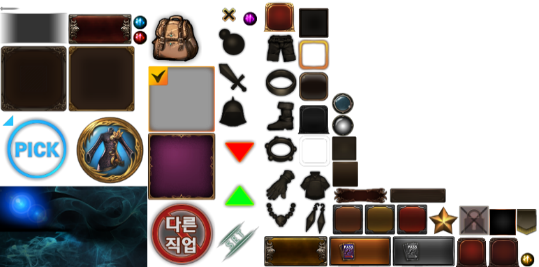 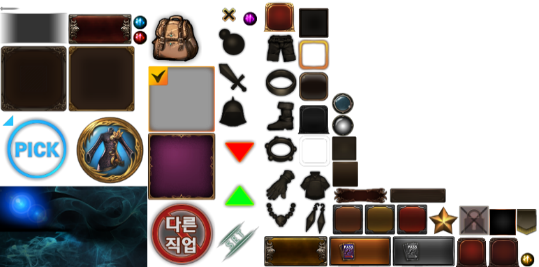 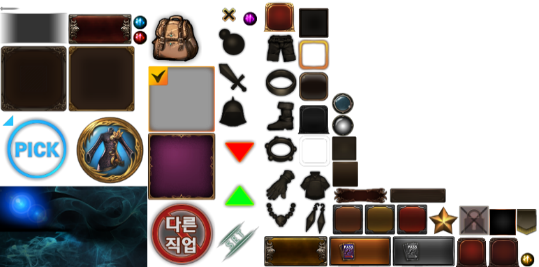 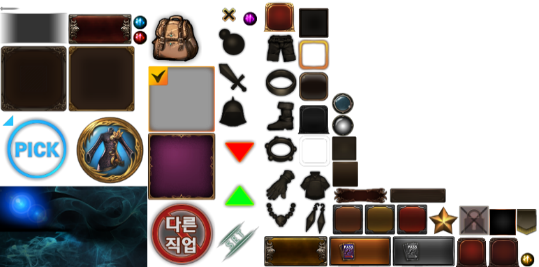 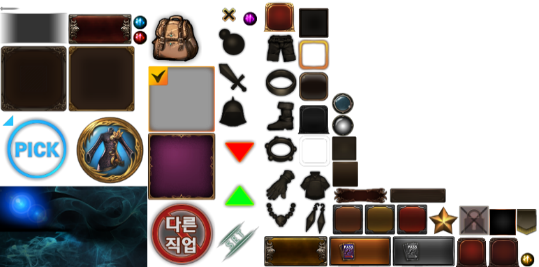 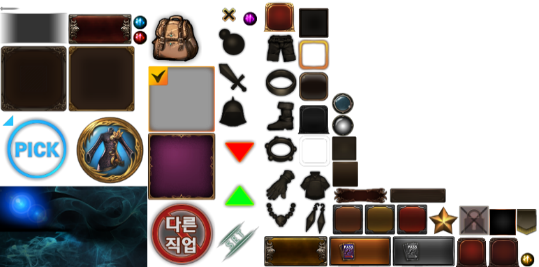 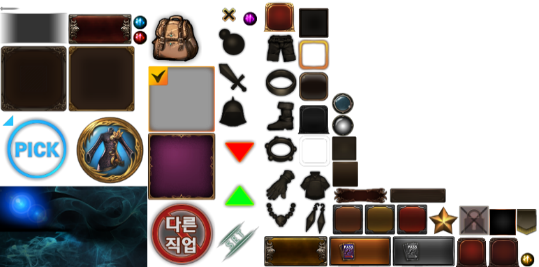 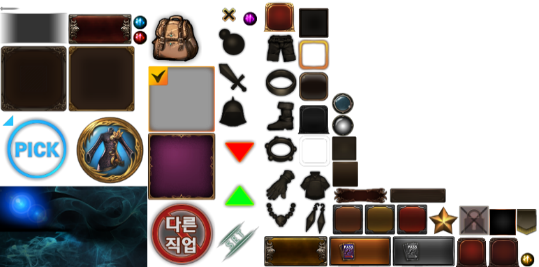 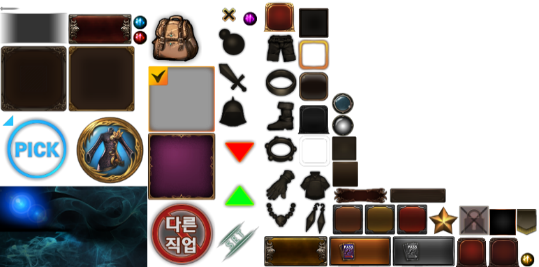 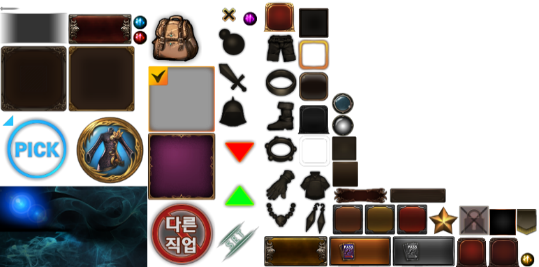 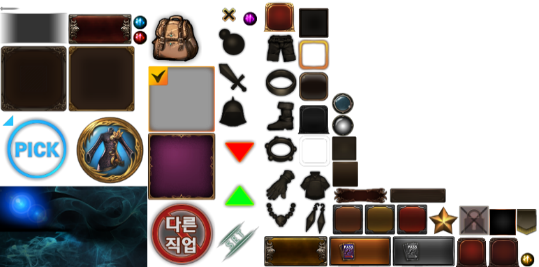 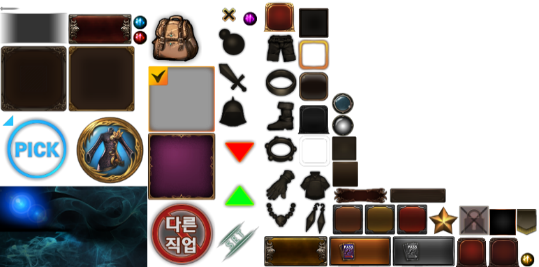 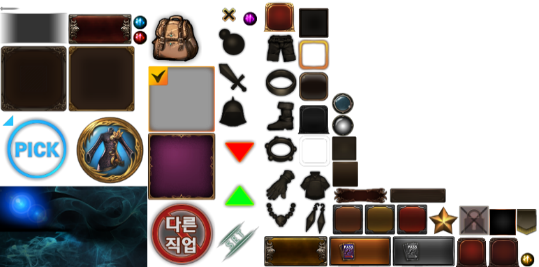 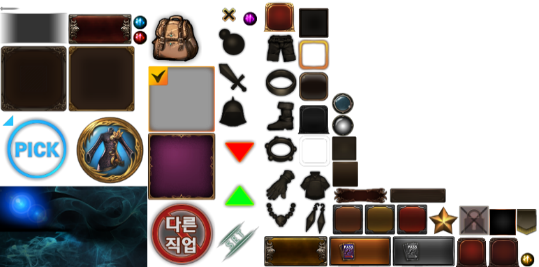 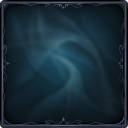 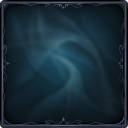 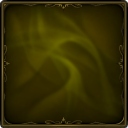 +10
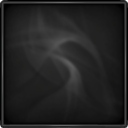 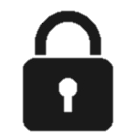 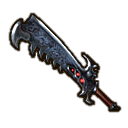 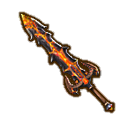 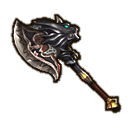 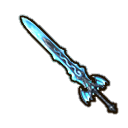 날카로운 이빨 대검
날카로운 이빨 대검
공격력
12,345
공격력
25,000
▲ 12,655
강화 단계 설정
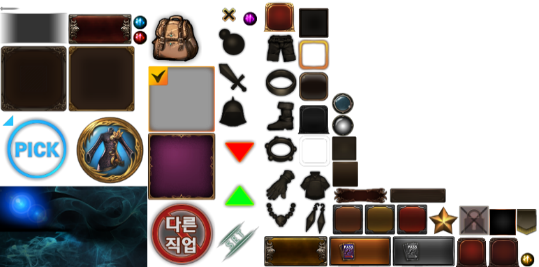 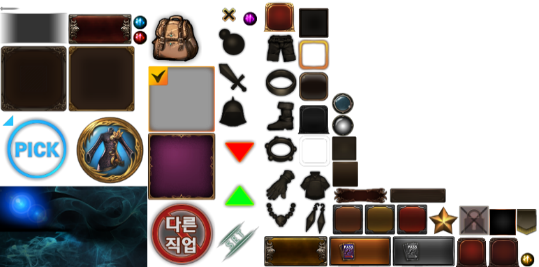 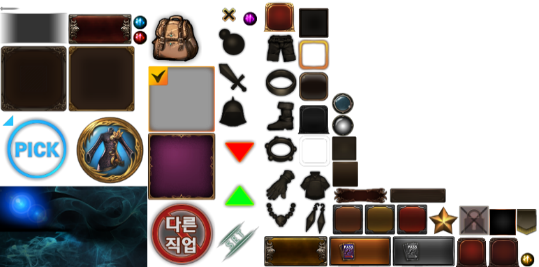 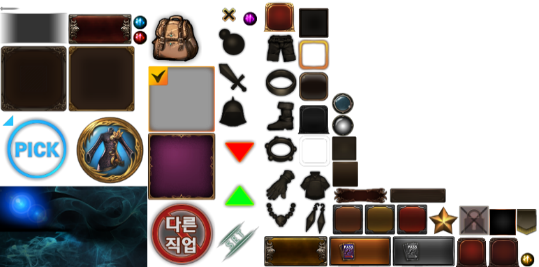 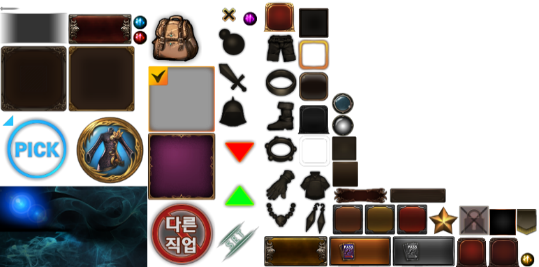 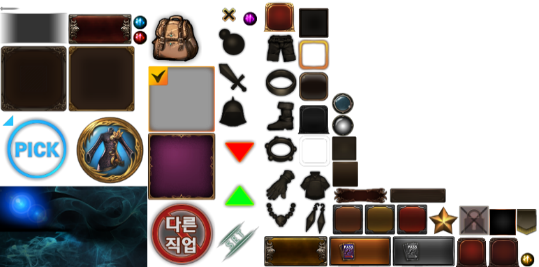 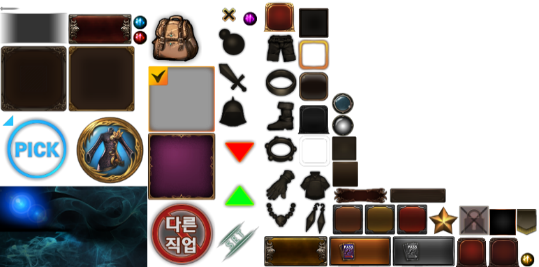 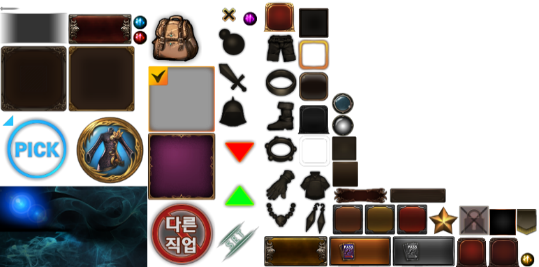 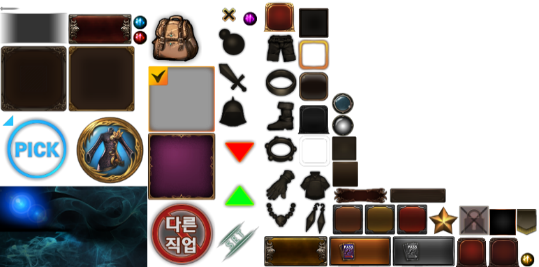 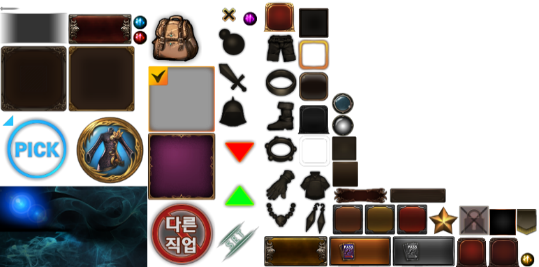 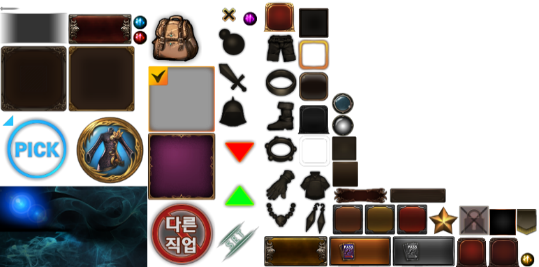 -
+
20
LEVEL  50  (2000)       캐릭터 닉네임
상세 정보
강화 비용 정보
버서커 불멸 세트
2세트 : 공격력 +200
3세트 : 치명타확률 +3%
5세트 : 회피율 +5%
버서커 불멸 세트
2세트 : 공격력 +200
3세트 : 치명타확률 +3%
5세트 : 회피율 +5%
66%
+
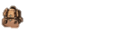 8 / 200
/
보유 정수
필요 정수
전투력
공격력
1,234,567
1,234,567
생명력
방어력
1,234,567
1,234,567
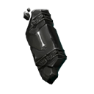 255
350
보유 골드
필요 골드
/
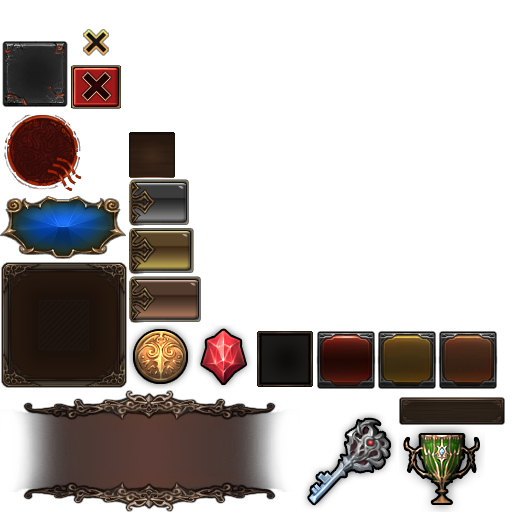 1,000,000
999,000
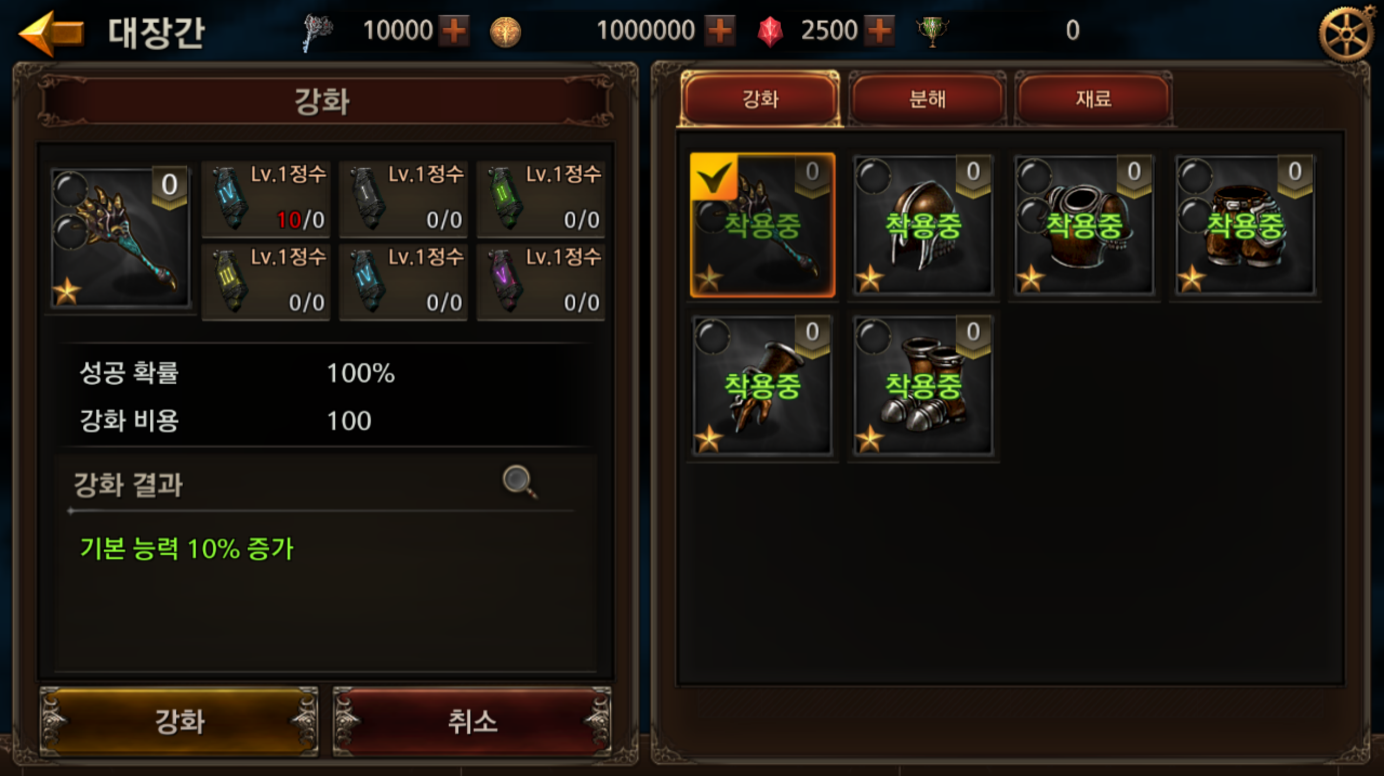 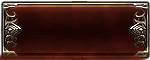 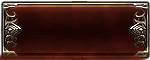 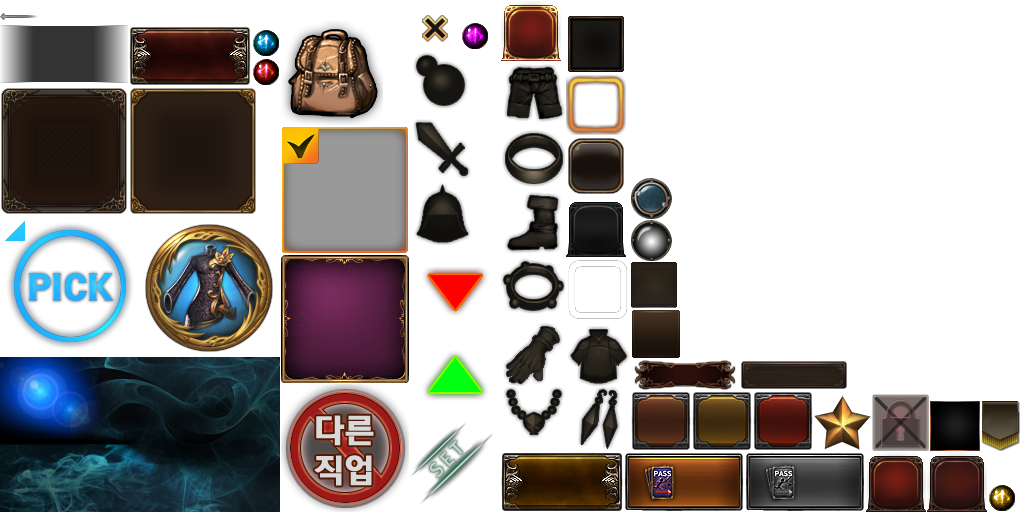 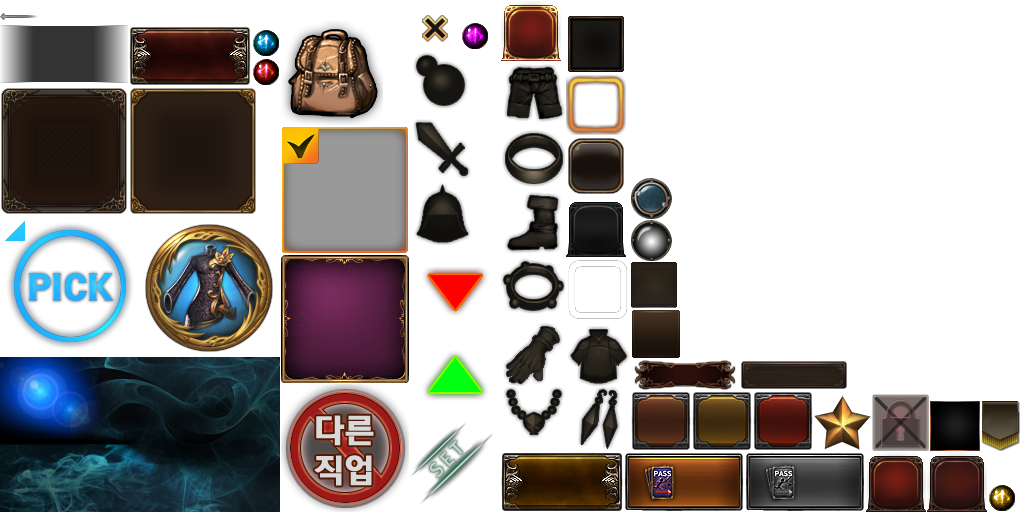 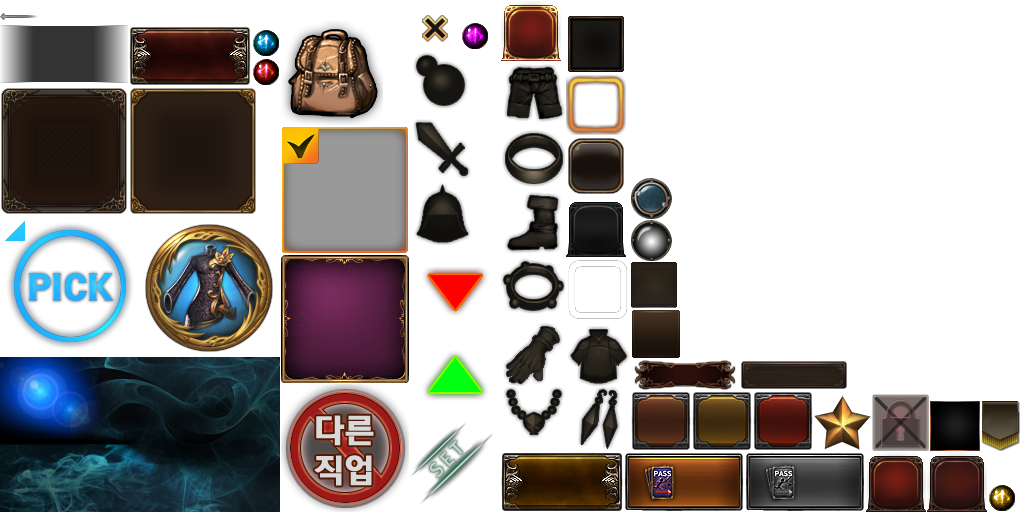 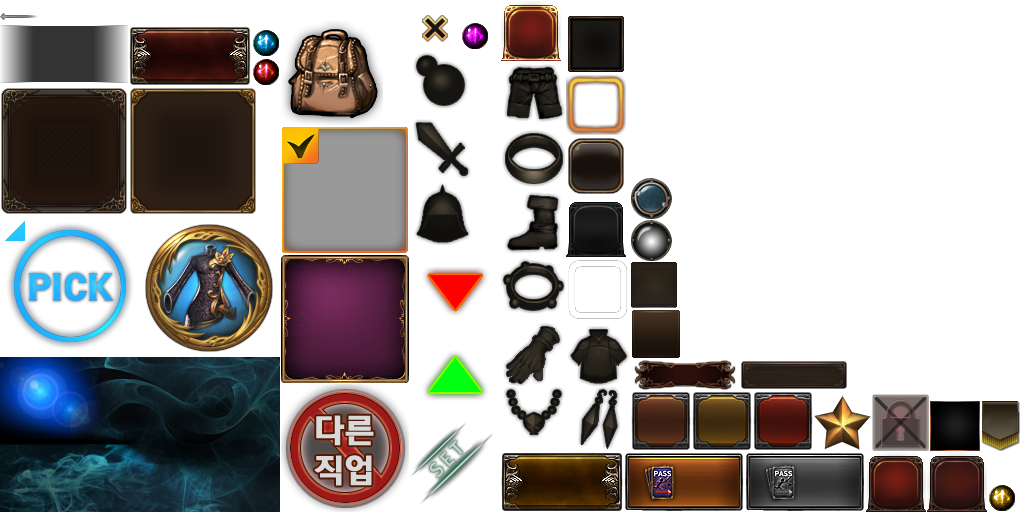 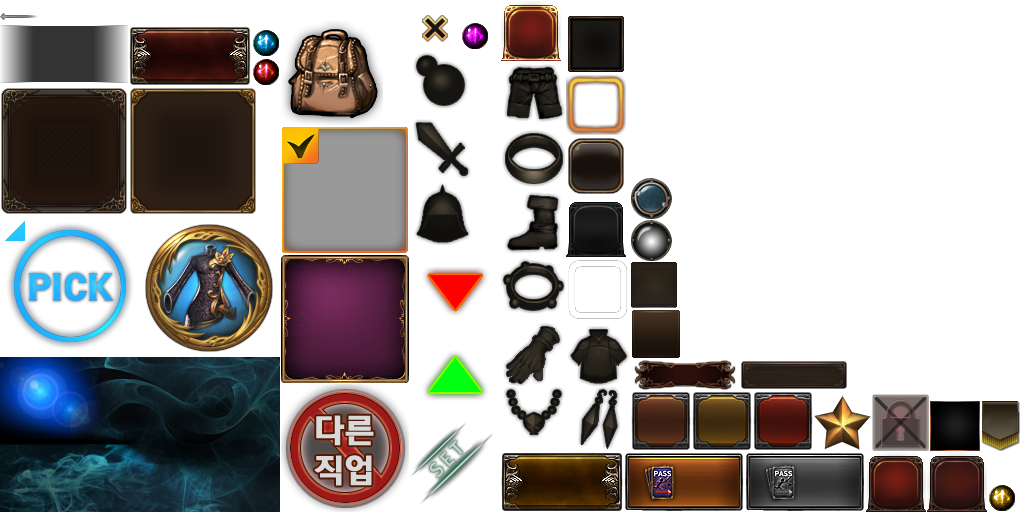 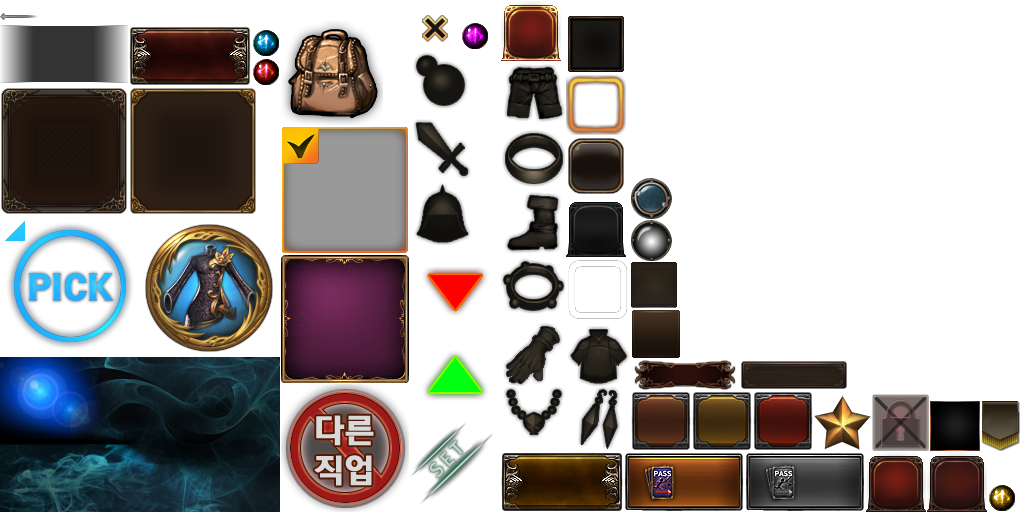 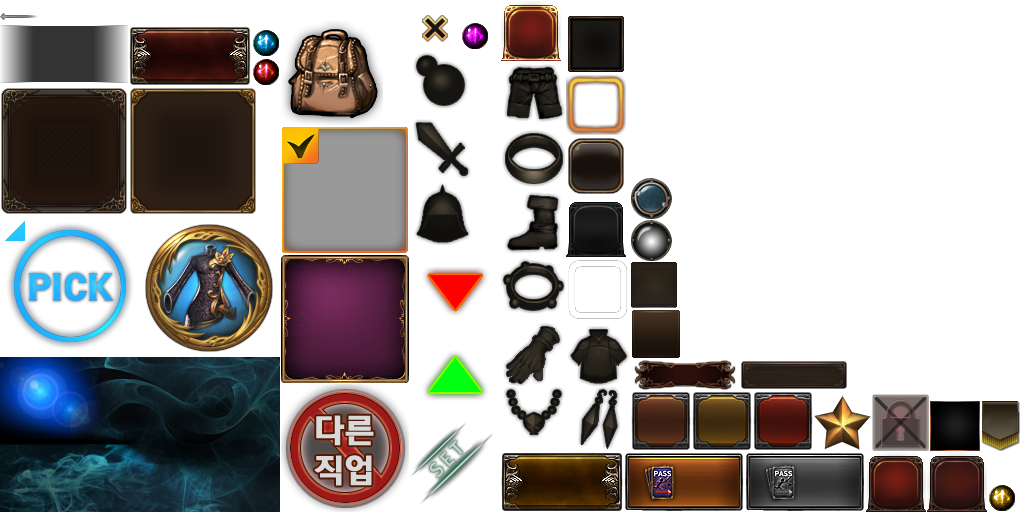 아이템 강화 진행
일괄분해
일괄판매
아이템 강화 UI_강화 연출
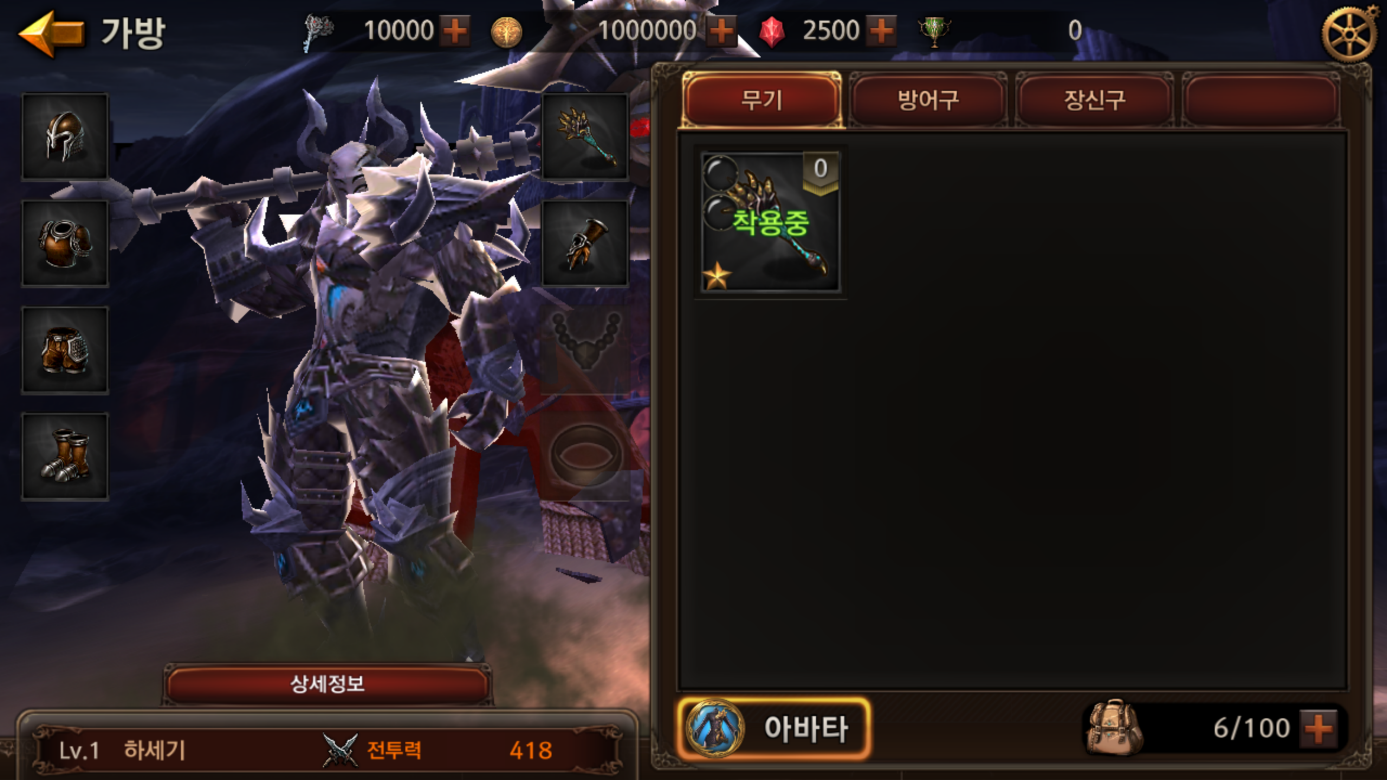 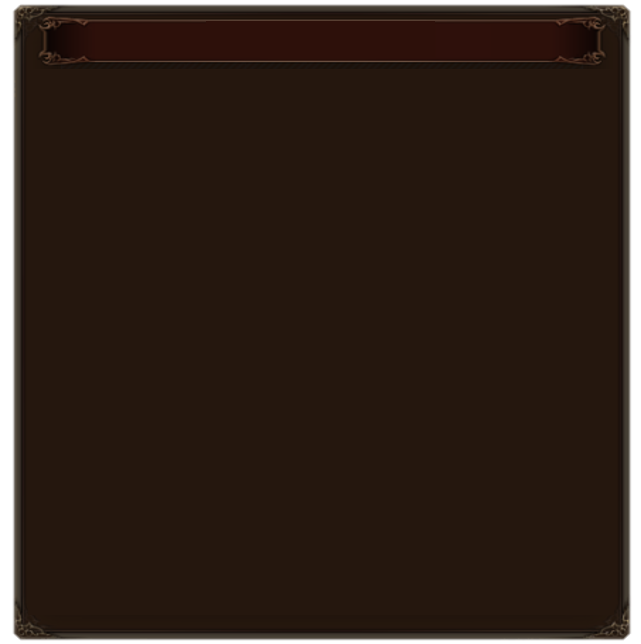 아이템 강화
기타
세트
세트
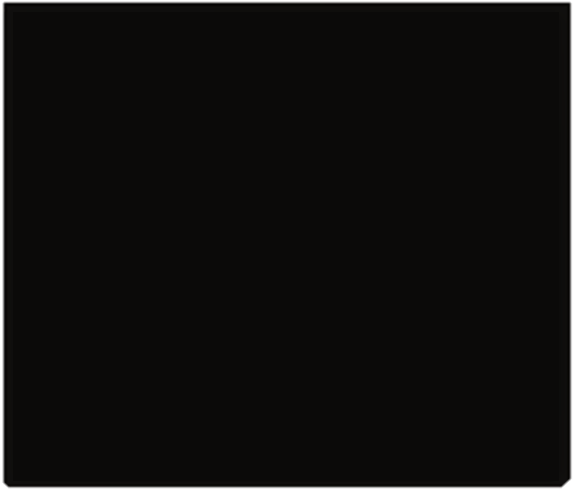 강화 대상 아이템
+20
+20
+10
+20
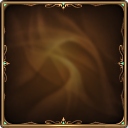 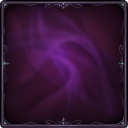 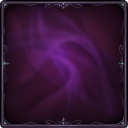 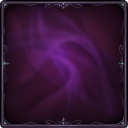 LEVEL  0
LEVEL  20
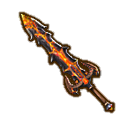 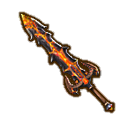 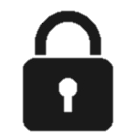 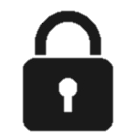 +20
+0
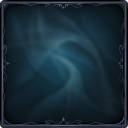 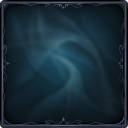 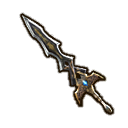 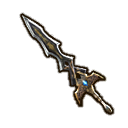 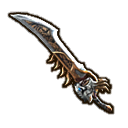 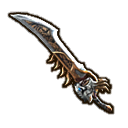 +20
12,345▲
12,345▲
세트
세트
세트
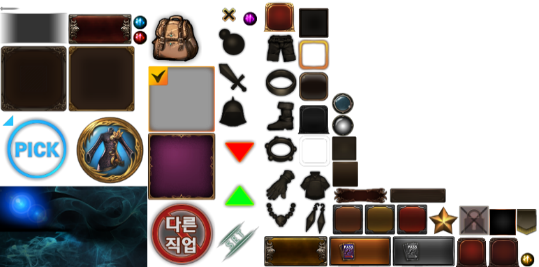 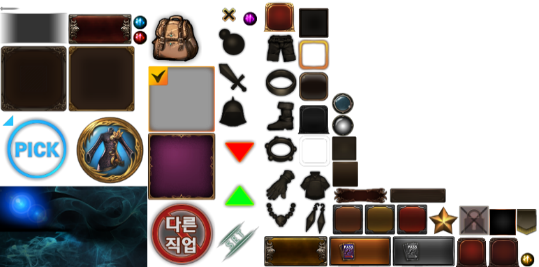 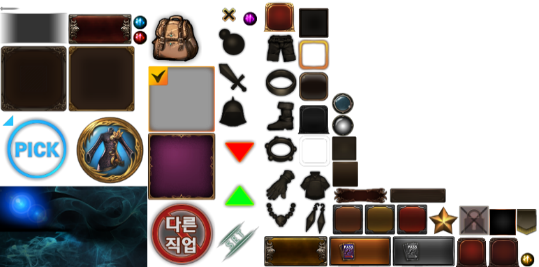 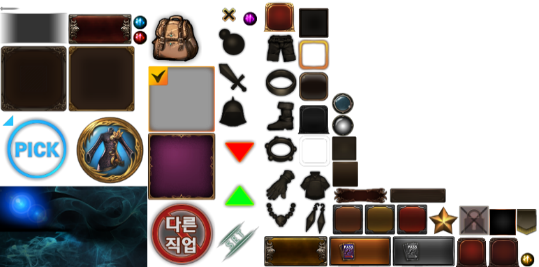 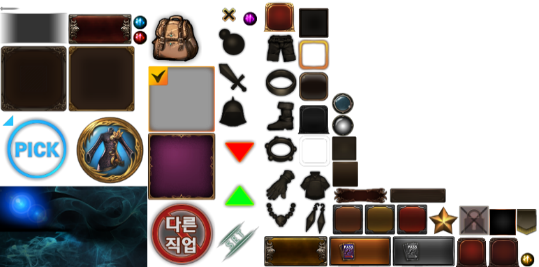 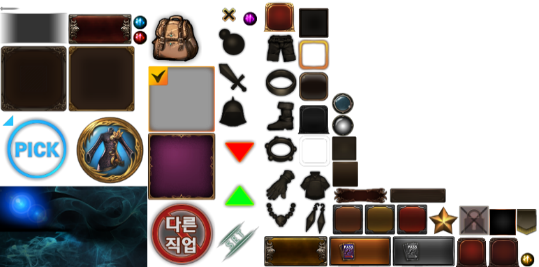 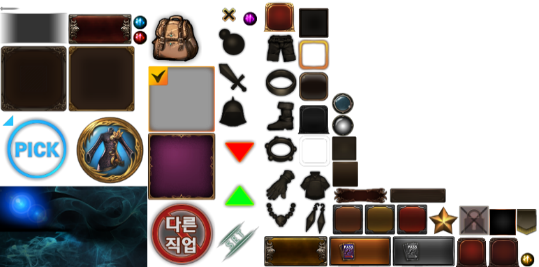 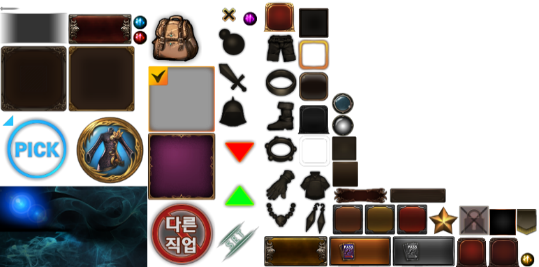 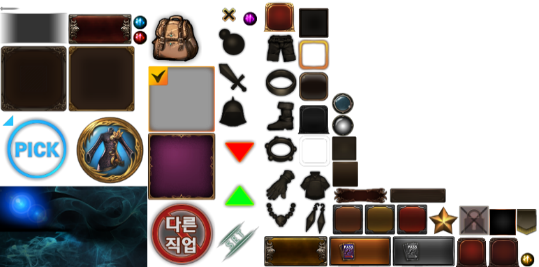 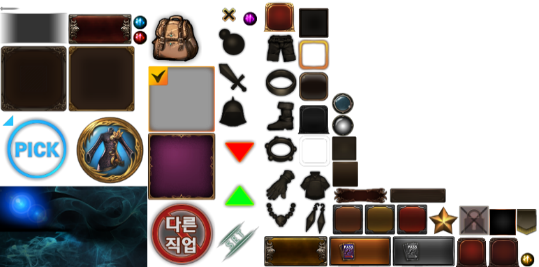 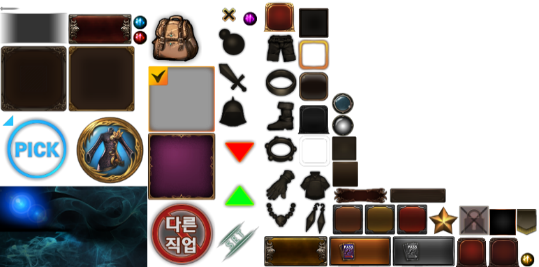 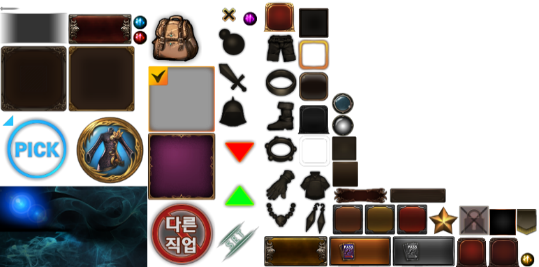 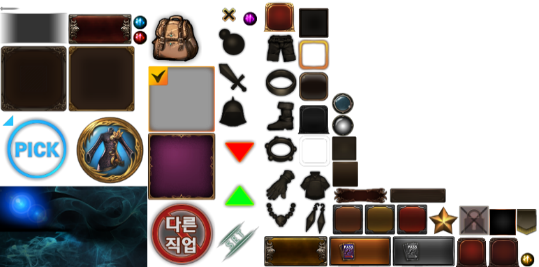 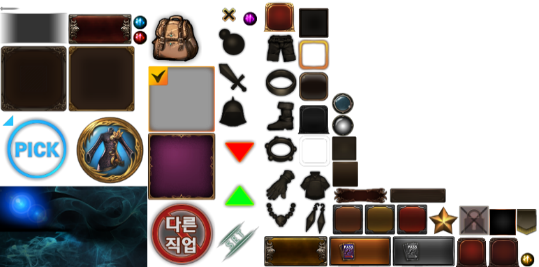 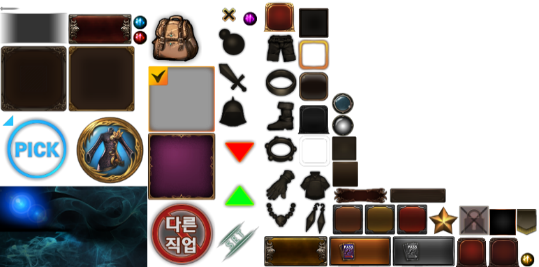 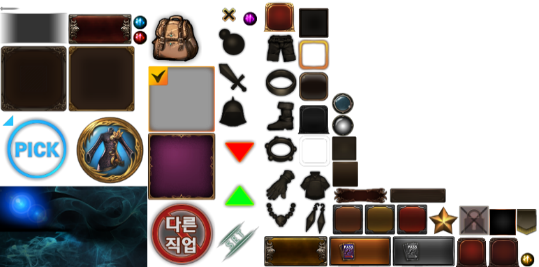 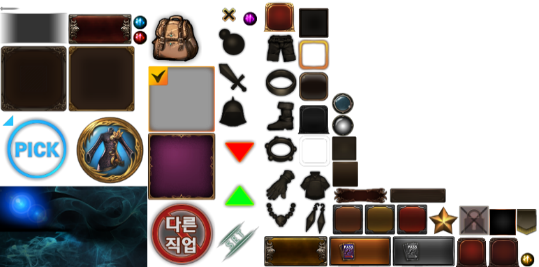 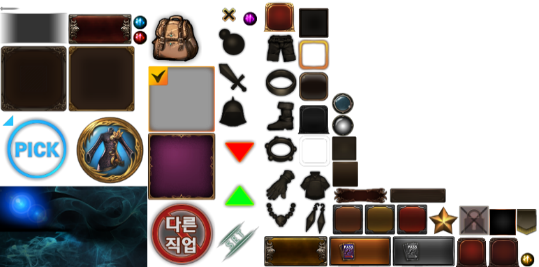 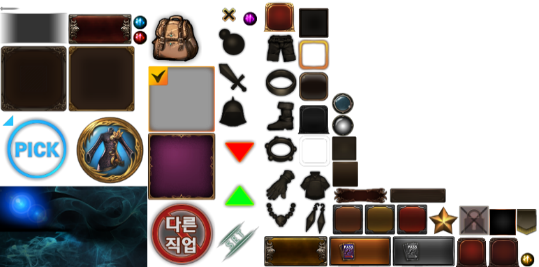 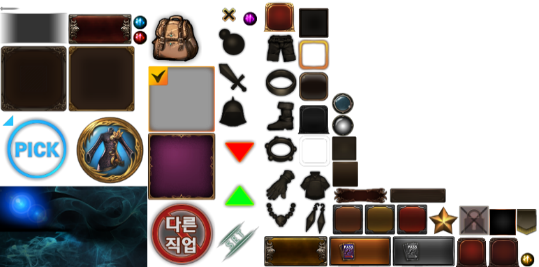 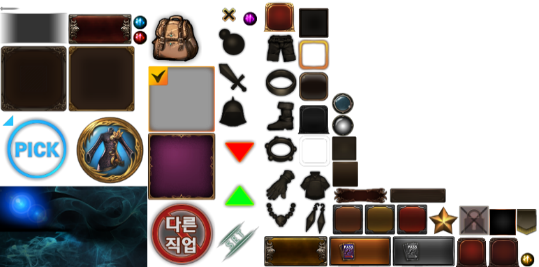 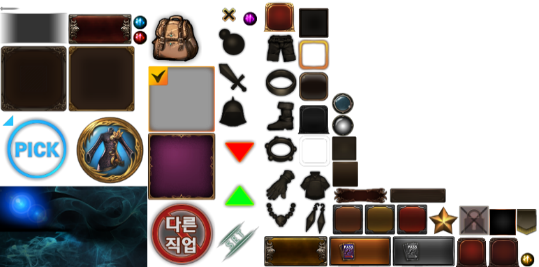 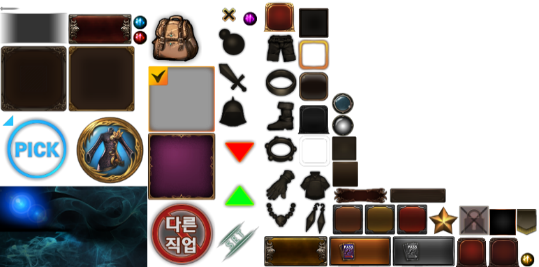 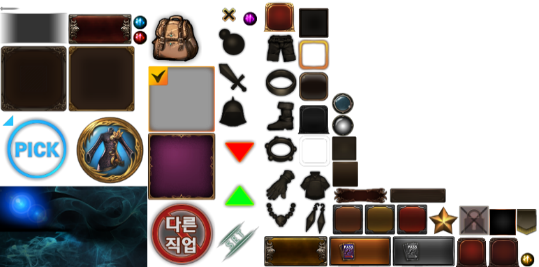 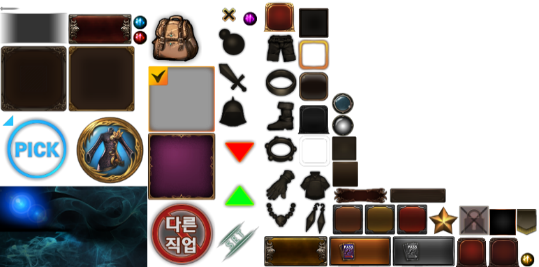 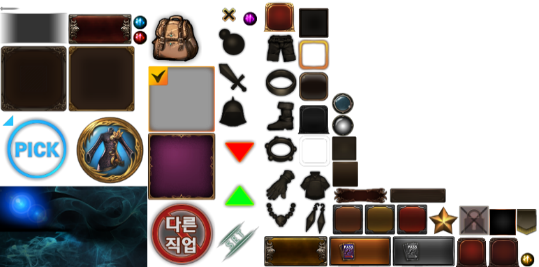 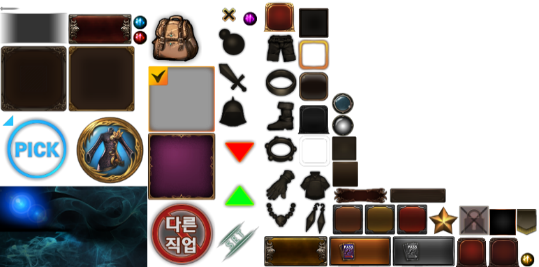 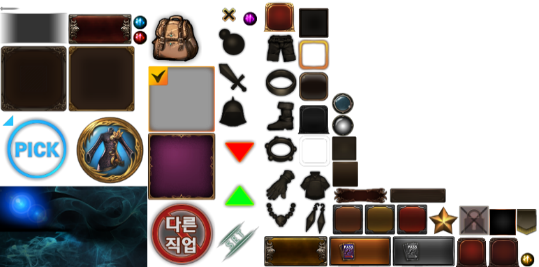 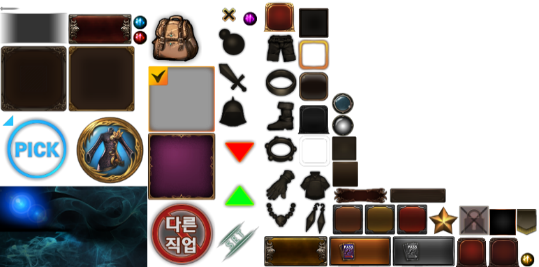 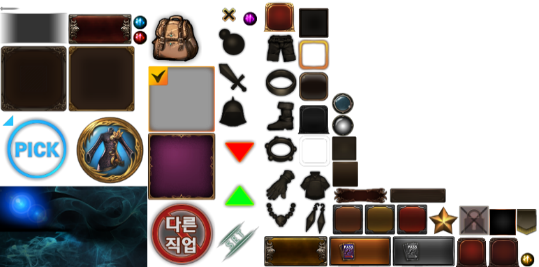 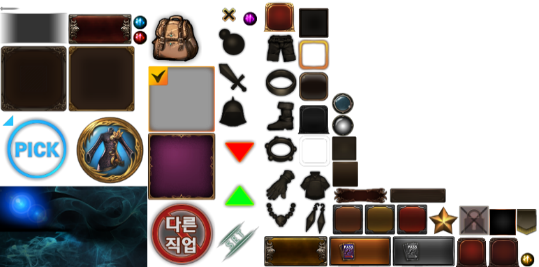 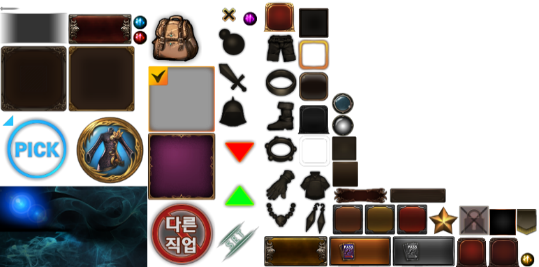 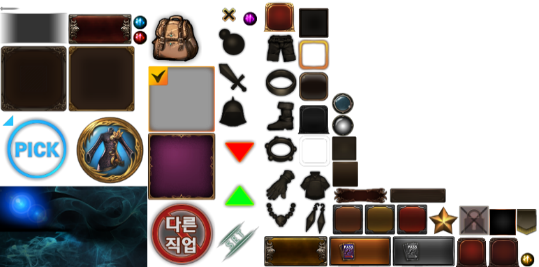 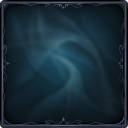 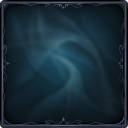 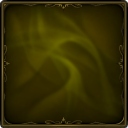 +10
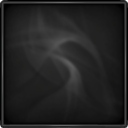 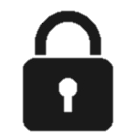 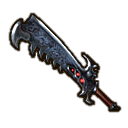 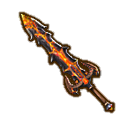 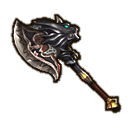 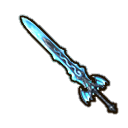 날카로운 이빨 대검
날카로운 이빨 대검
공격력
12,345
공격력
25,000
▲ 12,655
강화 단계 설정
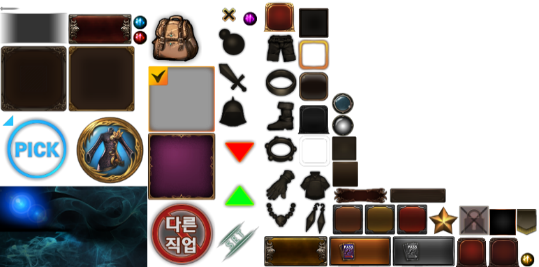 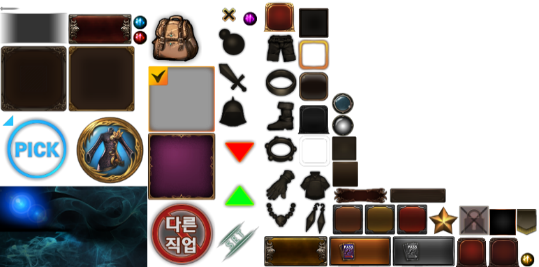 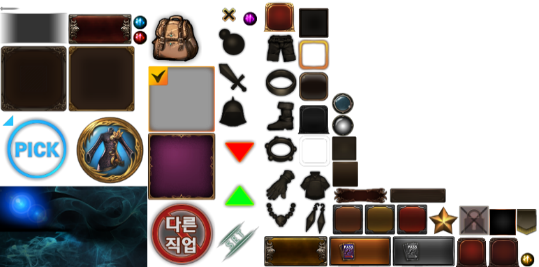 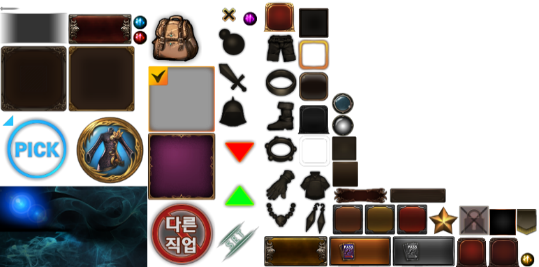 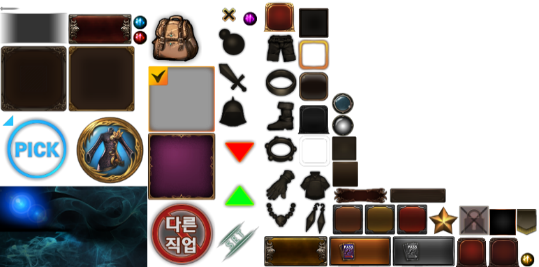 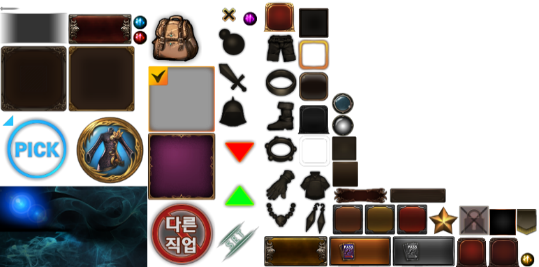 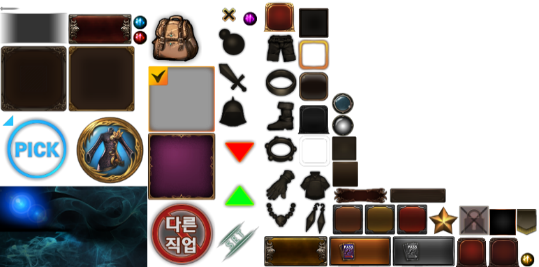 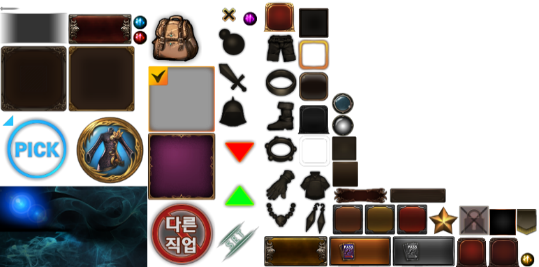 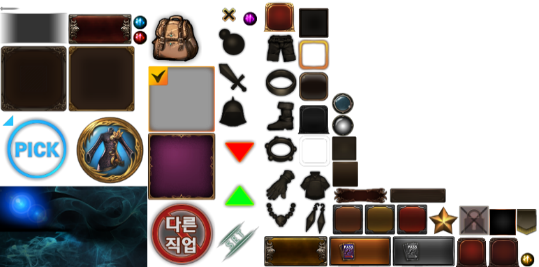 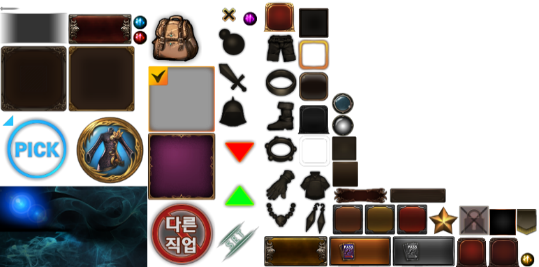 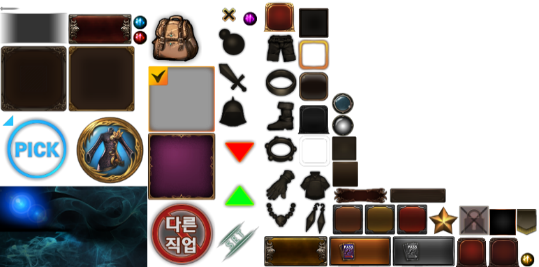 -
+
20
LEVEL  50  (2000)       캐릭터 닉네임
상세 정보
강화 비용 정보
버서커 불멸 세트
2세트 : 공격력 +200
3세트 : 치명타확률 +3%
5세트 : 회피율 +5%
버서커 불멸 세트
2세트 : 공격력 +200
3세트 : 치명타확률 +3%
5세트 : 회피율 +5%
66%
+
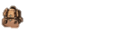 8 / 200
/
보유 정수
필요 정수
전투력
공격력
1,234,567
1,234,567
생명력
방어력
1,234,567
1,234,567
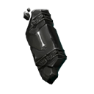 255
350
보유 골드
필요 골드
/
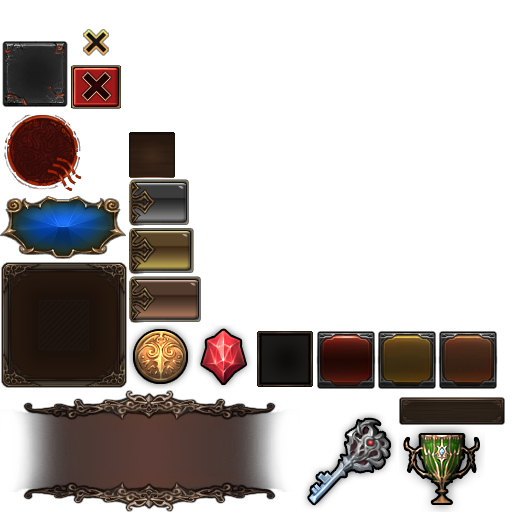 1,000,000
999,000
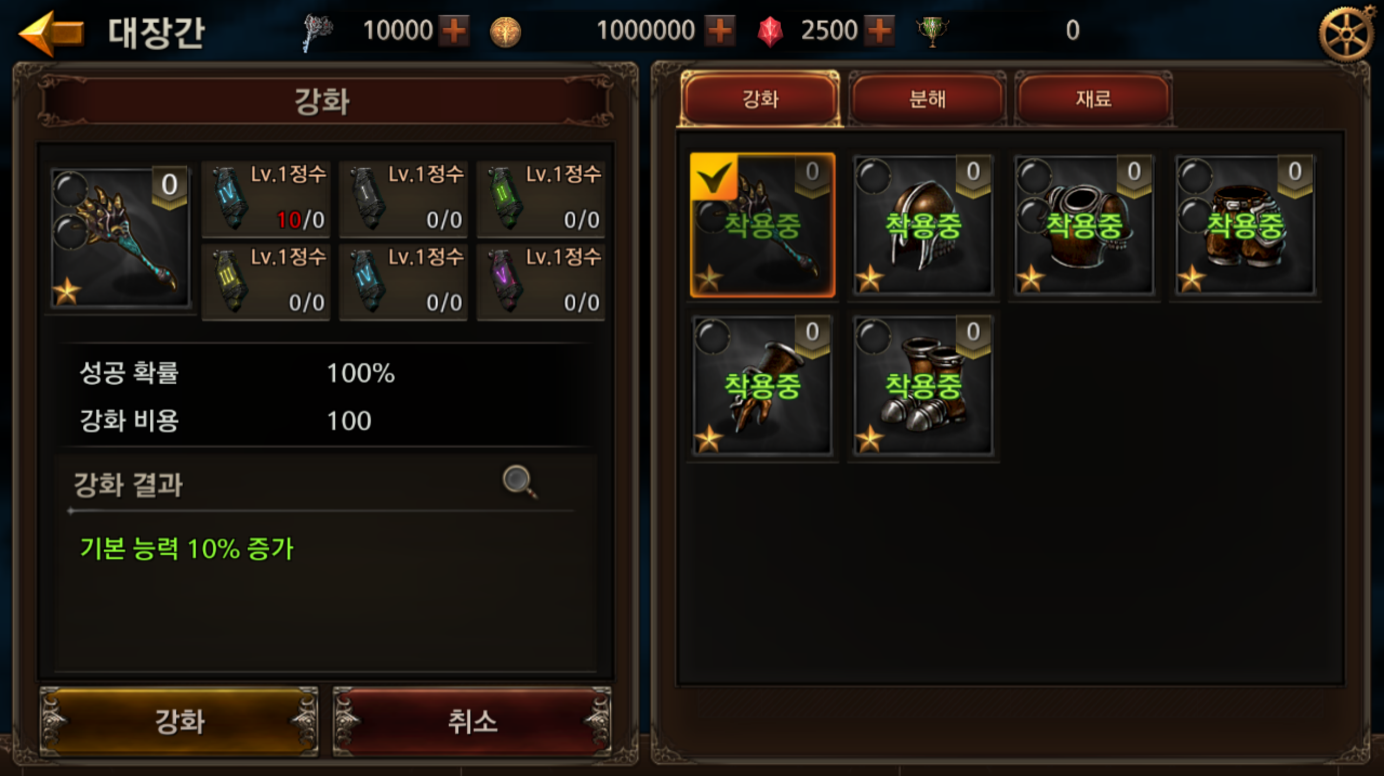 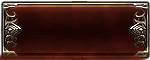 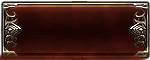 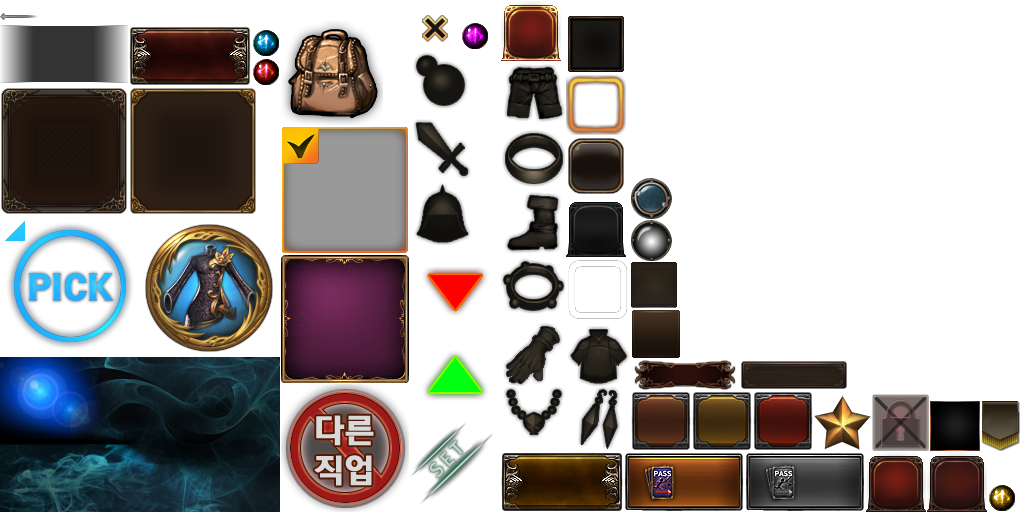 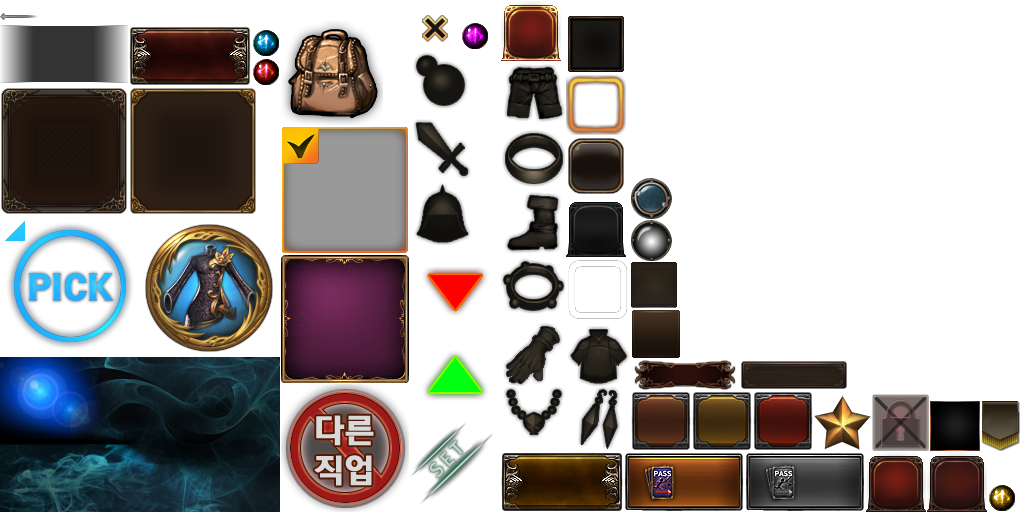 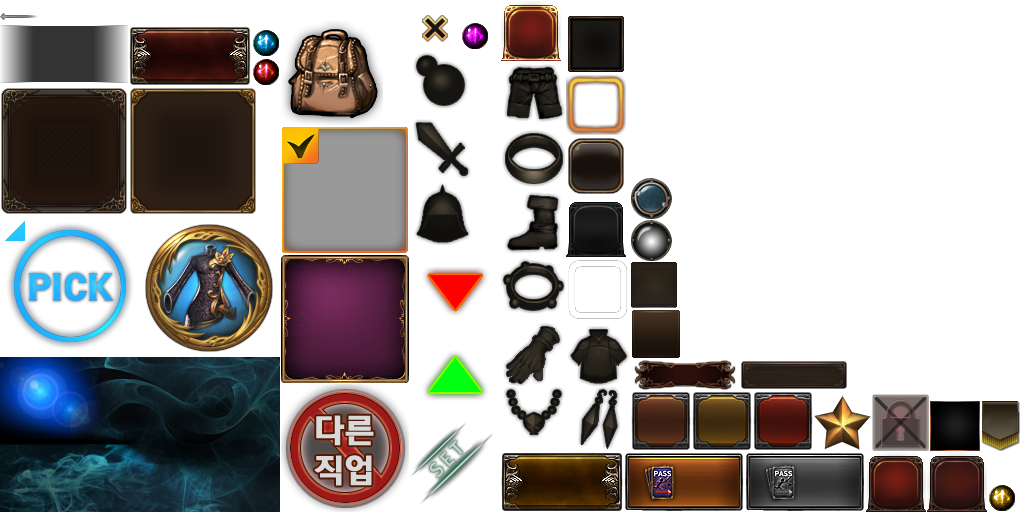 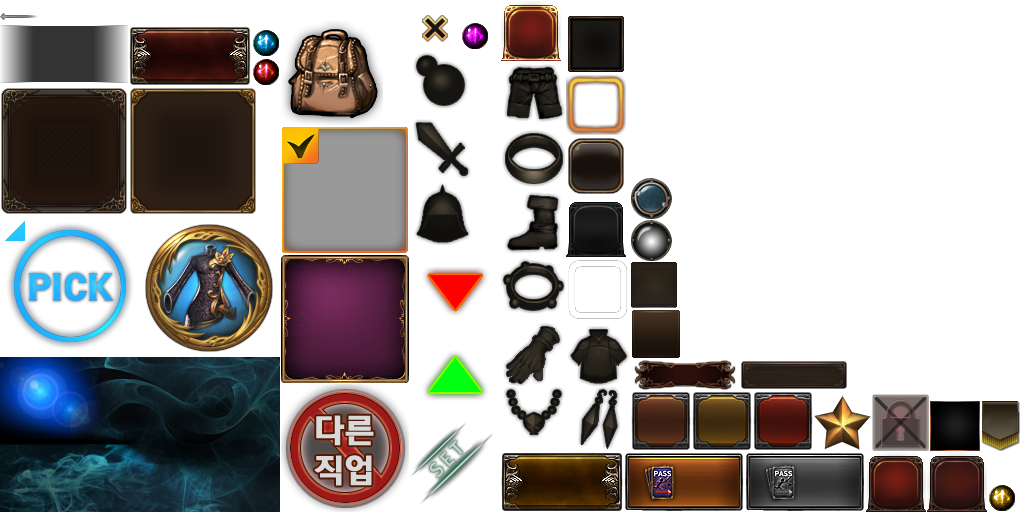 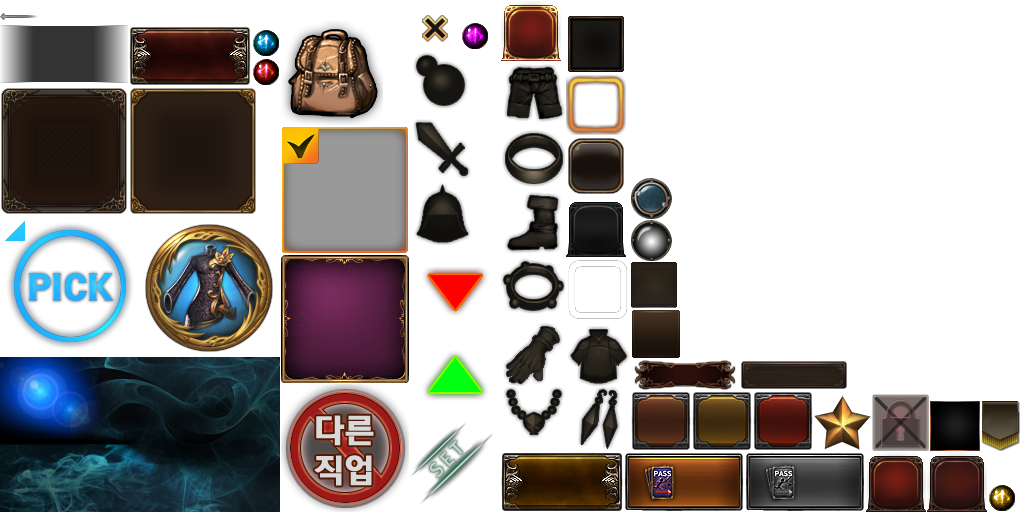 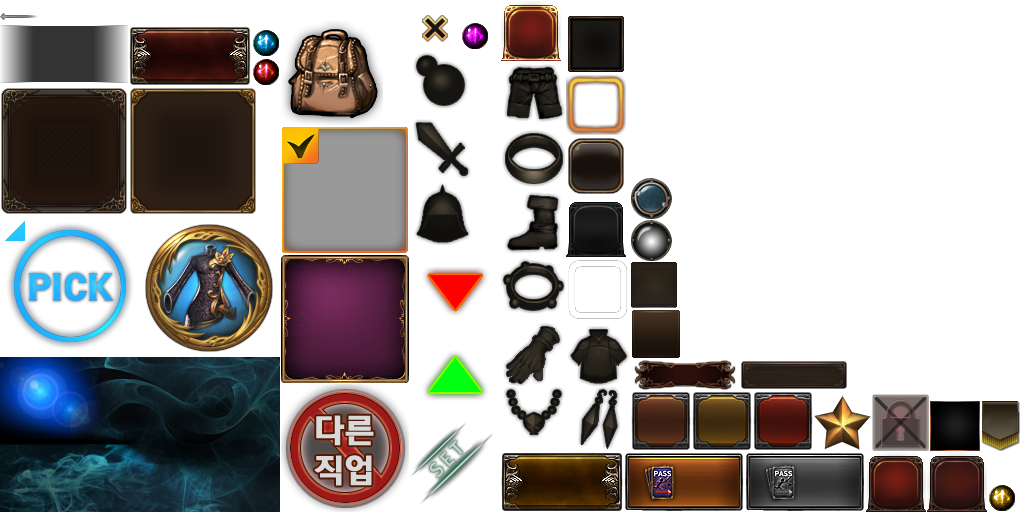 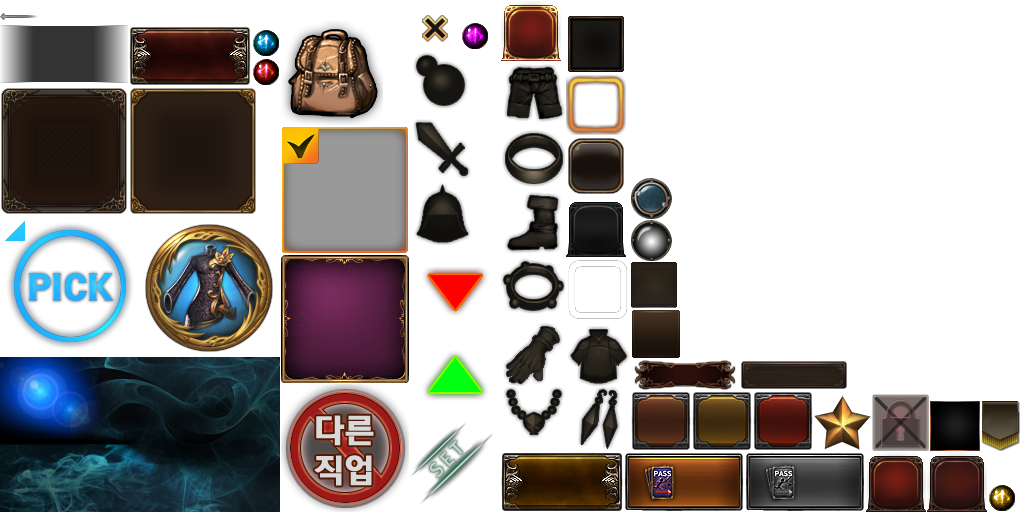 아이템 강화 진행
일괄분해
일괄판매
아이템 강화 UI_아이템 강화 결과
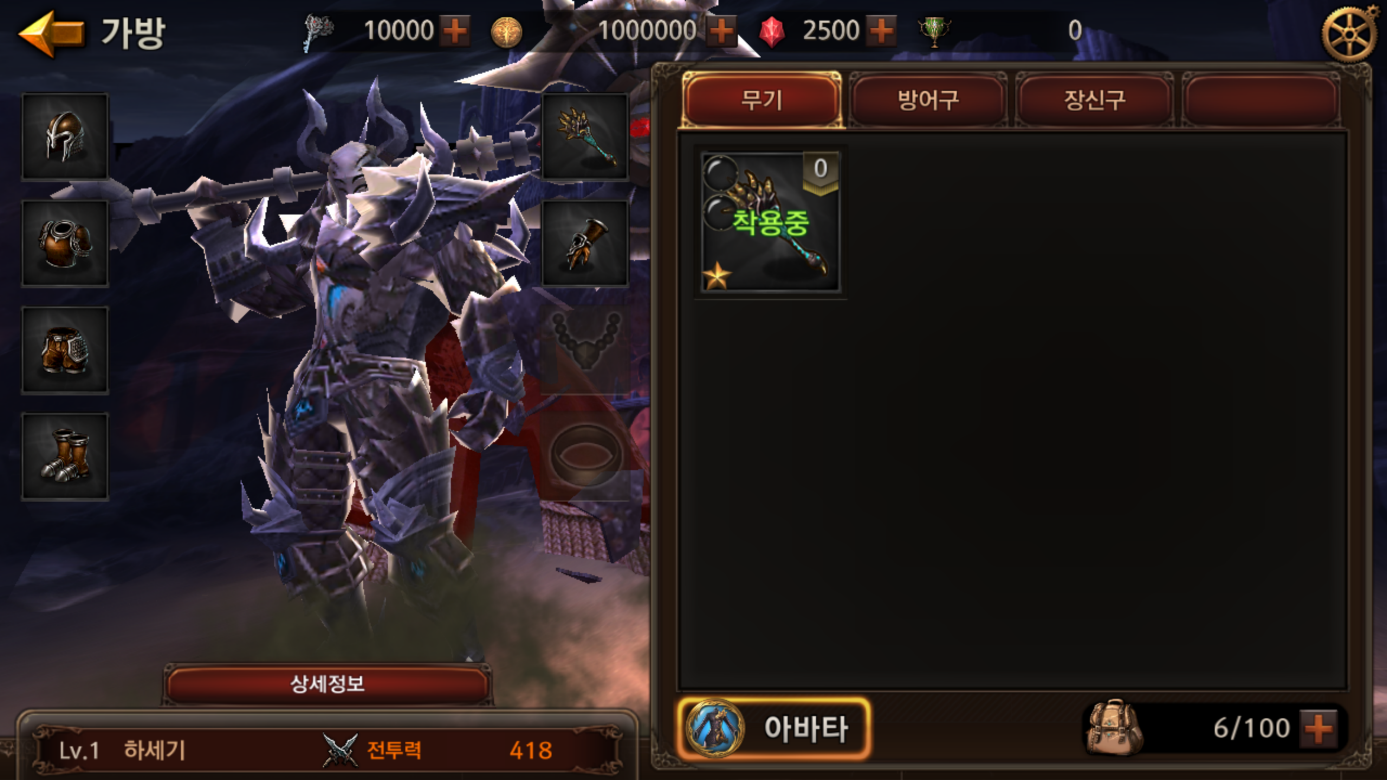 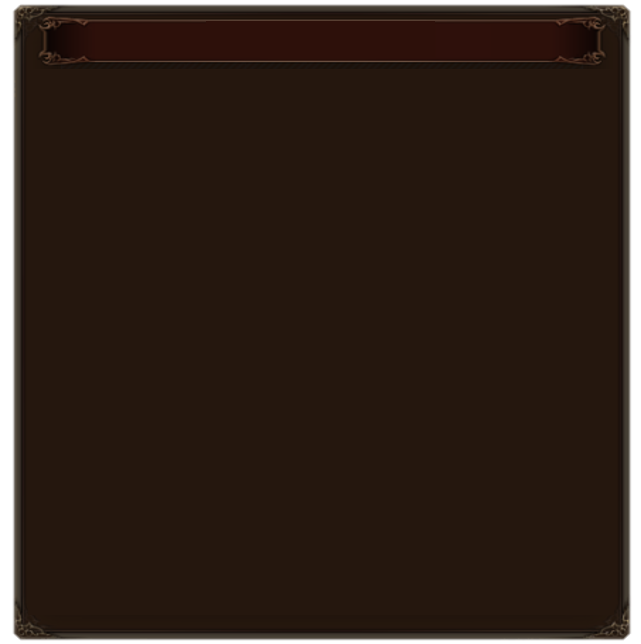 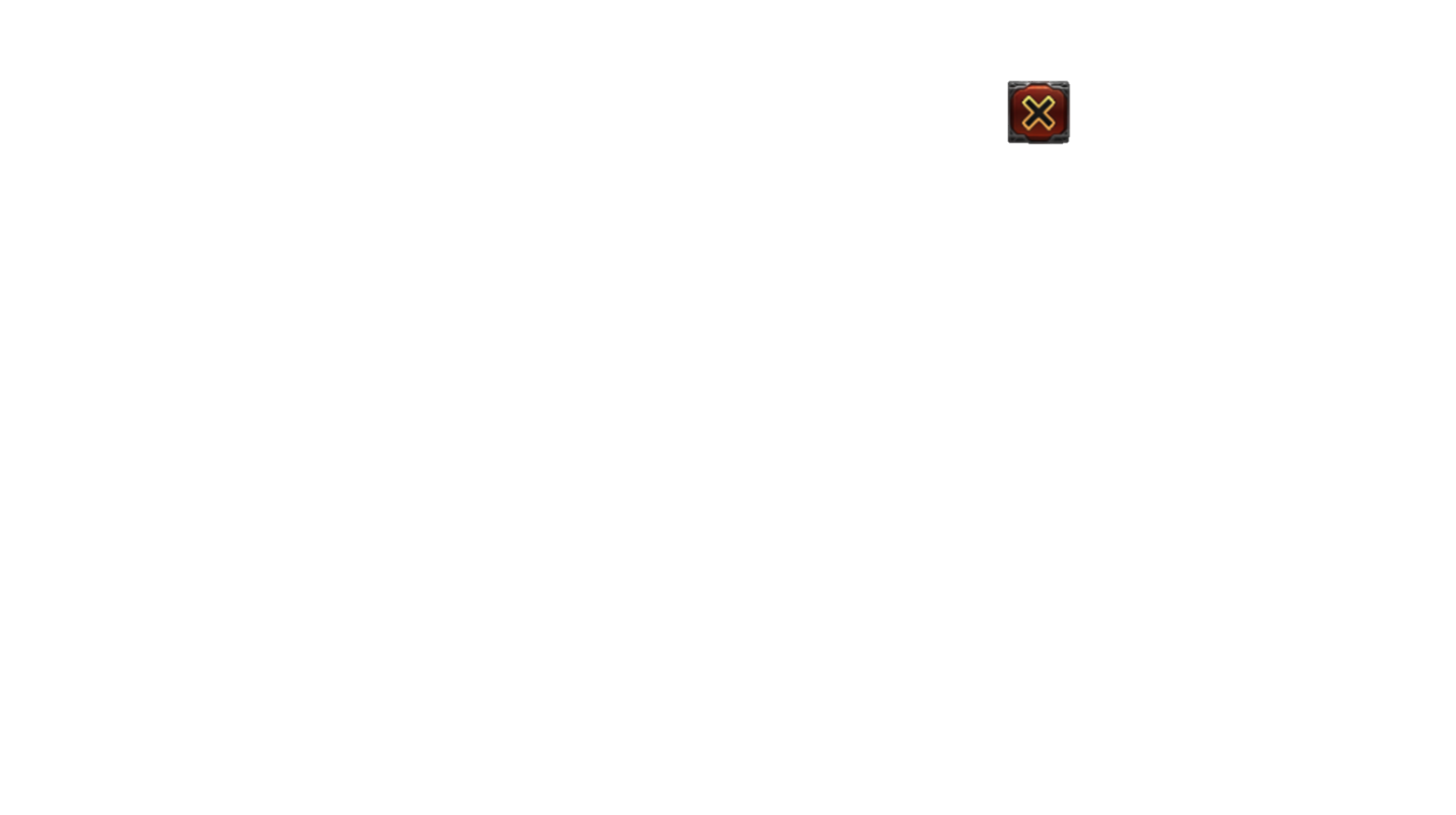 아이템 강화
기타
세트
세트
선택한 아이템
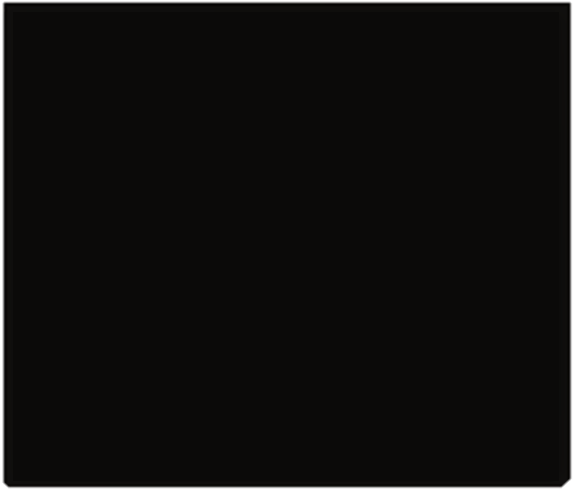 강화 대상 아이템
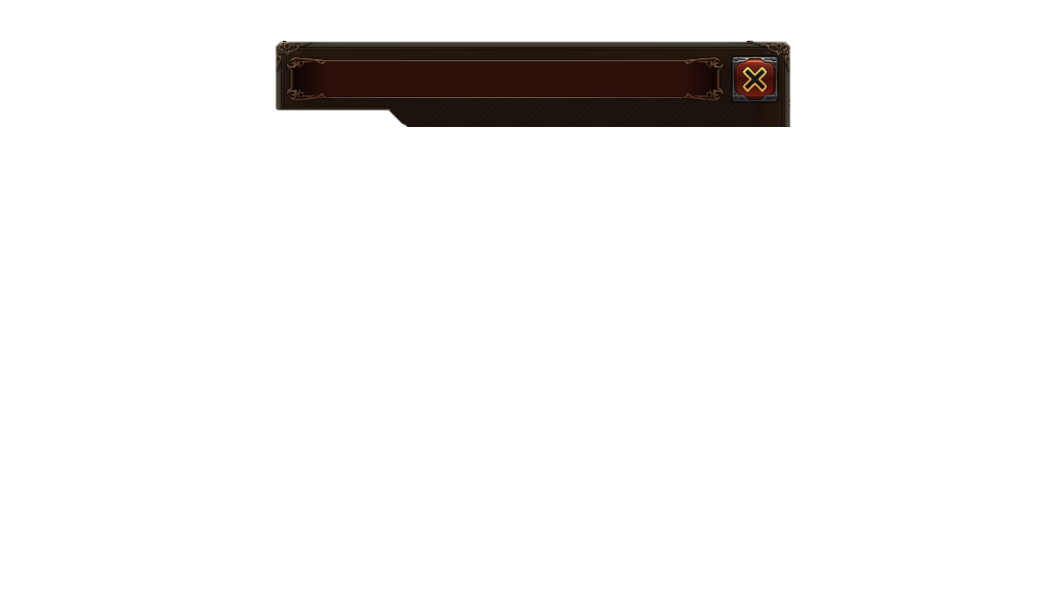 LEVEL   15 / 20              아그문트의 용암 대검
+20
+20
+10
+20
LEVEL  0
LEVEL  1
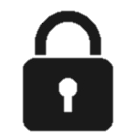 강화성공
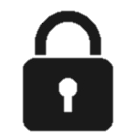 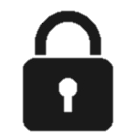 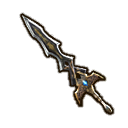 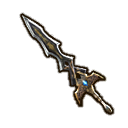 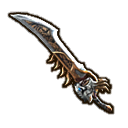 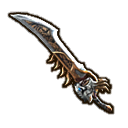 66%
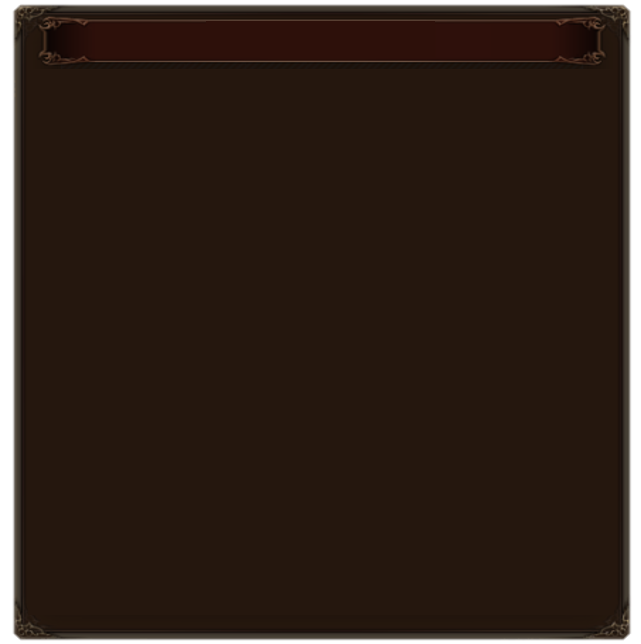 +0
+1
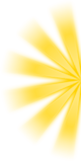 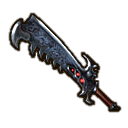 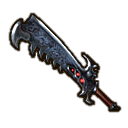 공격력
치명타 세기
123,456,789
+75%
(▼ 211)
(▼ 25%)
+20
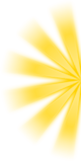 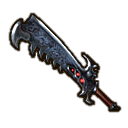 12,345▲
12,345▲
2,345▼
12,345▼
세트
세트
세트
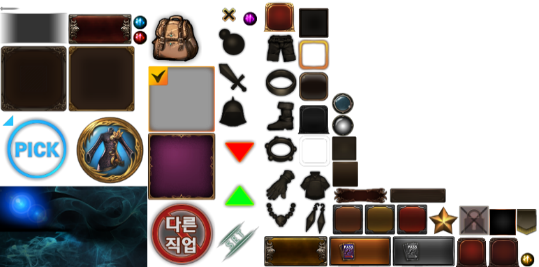 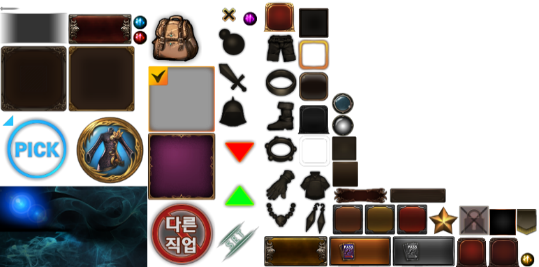 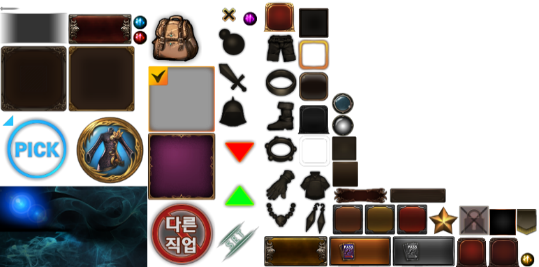 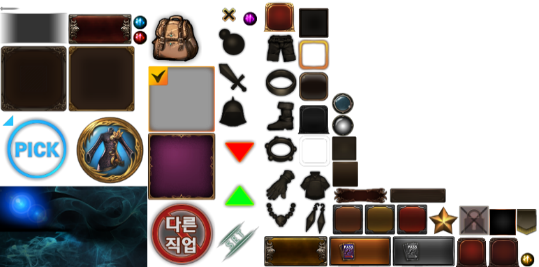 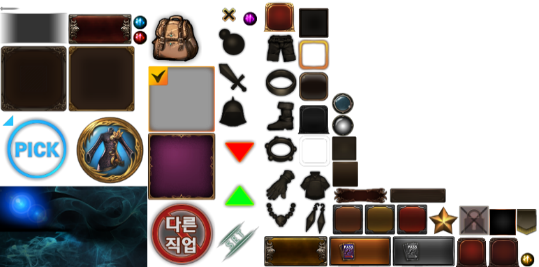 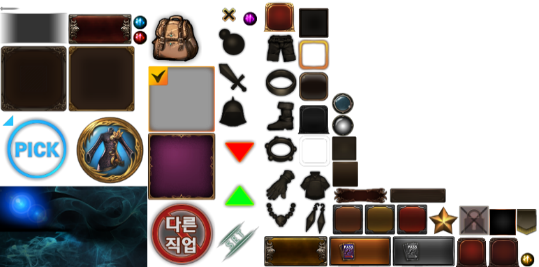 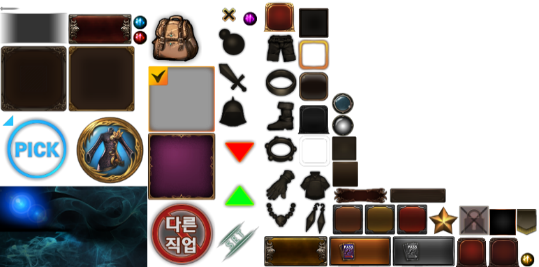 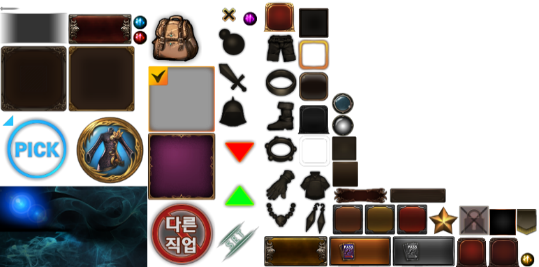 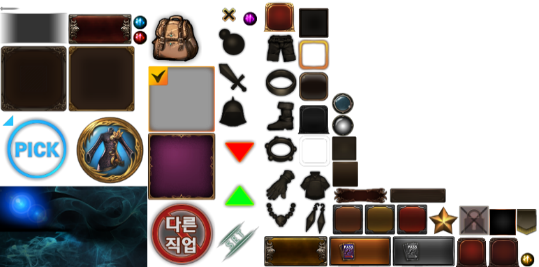 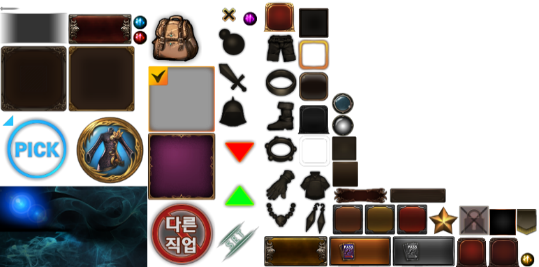 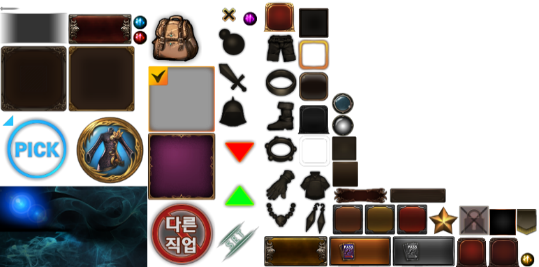 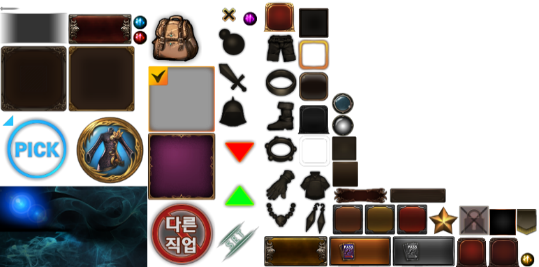 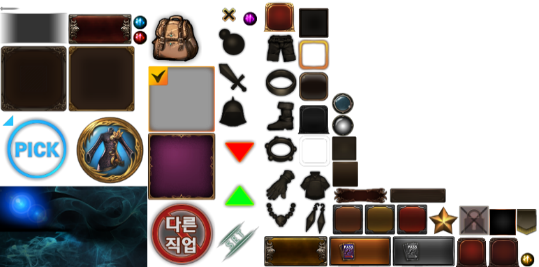 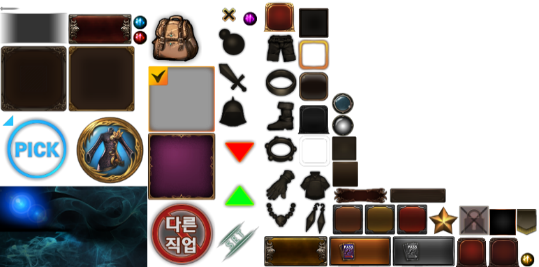 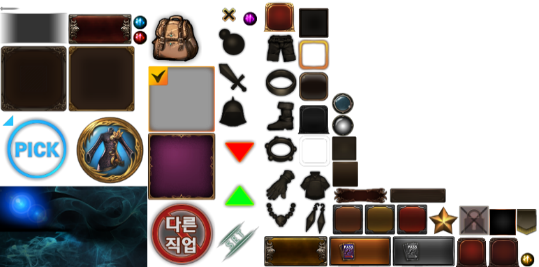 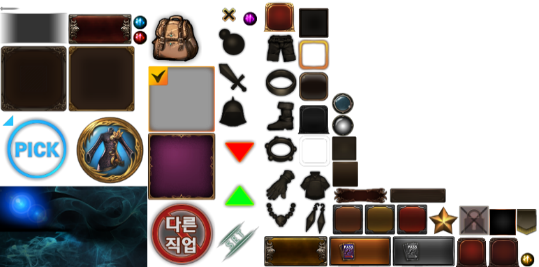 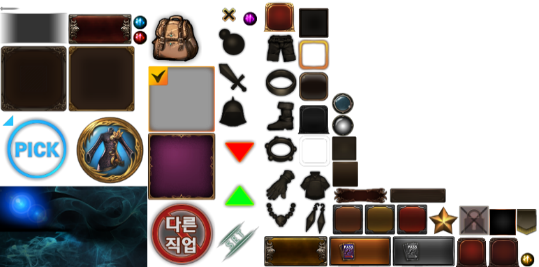 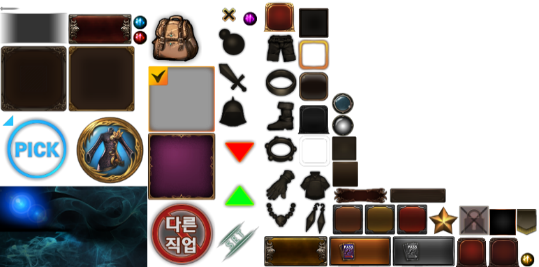 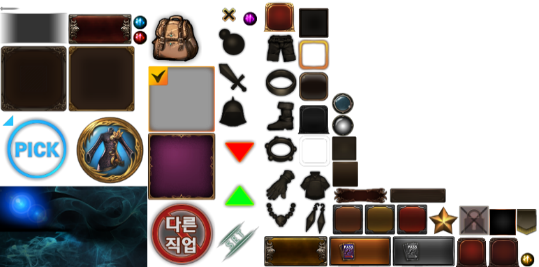 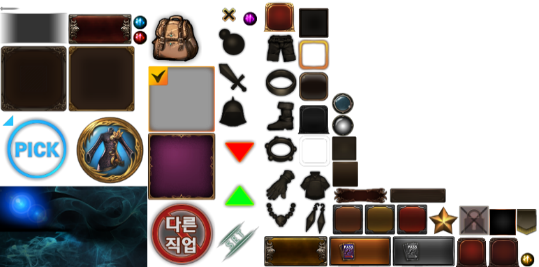 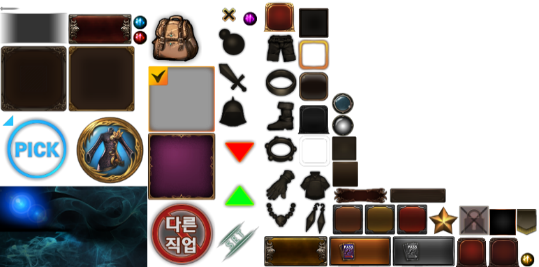 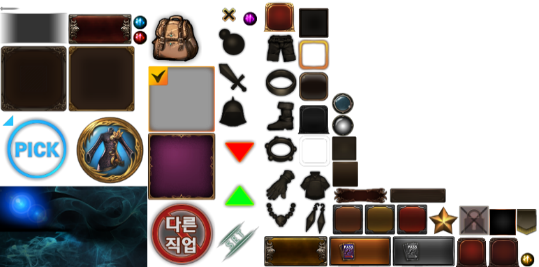 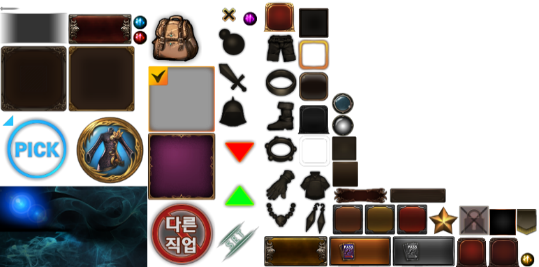 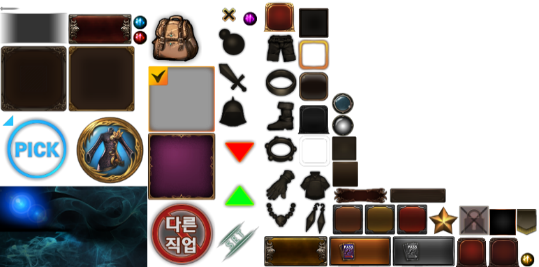 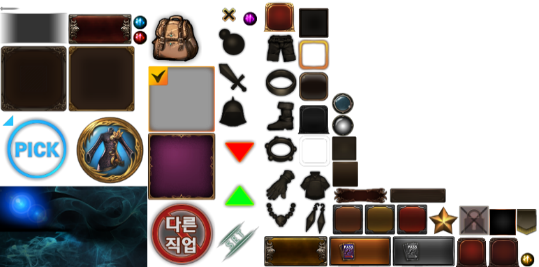 랜덤 옵션
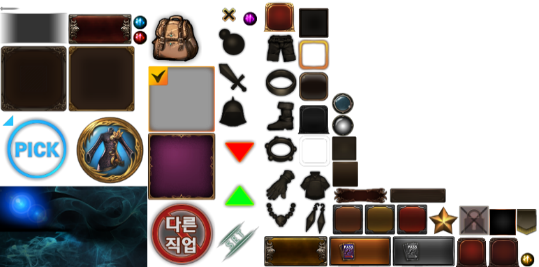 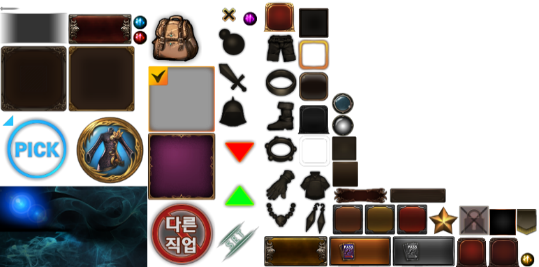 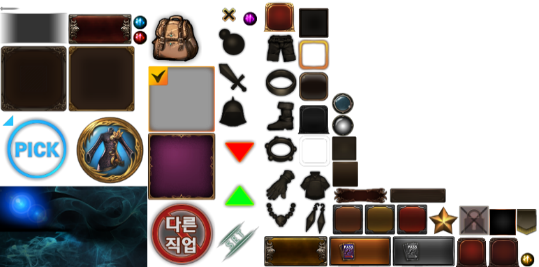 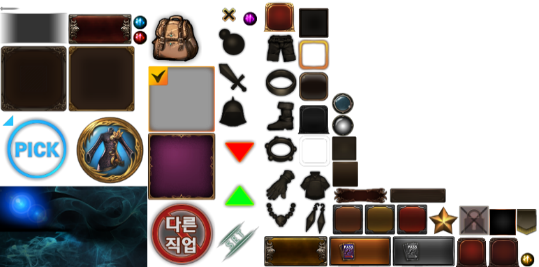 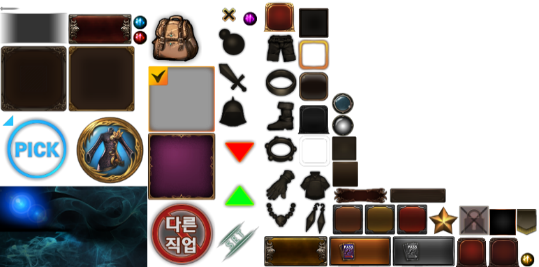 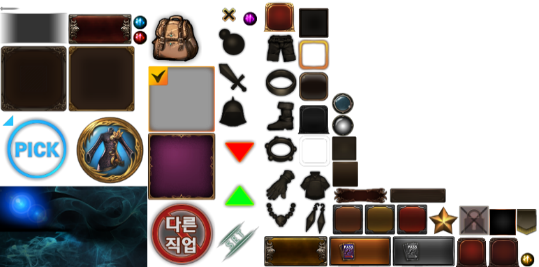 합성
+10
+0
+0
+0
공격력
치명타 확률
치명타 세기
123,456,789
+15%
+10%
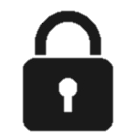 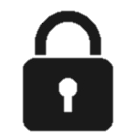 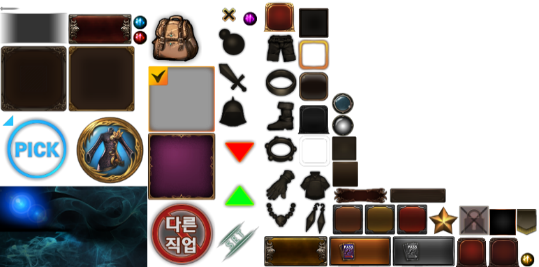 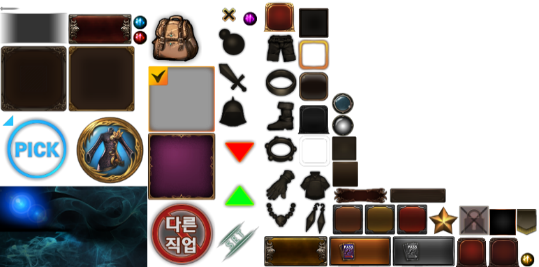 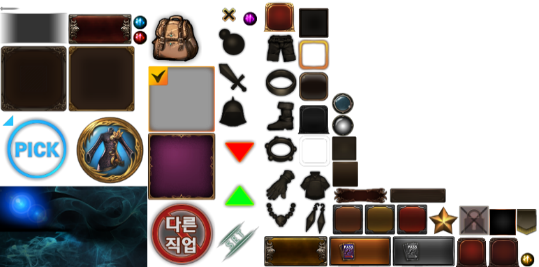 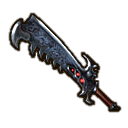 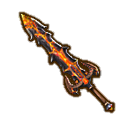 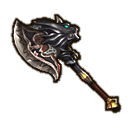 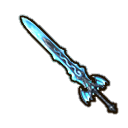 날카로운 이빨 대검
날카로운 이빨 대검
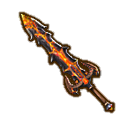 공격력
12,345
공격력
25,000
▲ 12,655
강화 단계 설정
12,456▼
15,456▼
22,456▼
25,456▼
룬 옵션
승급
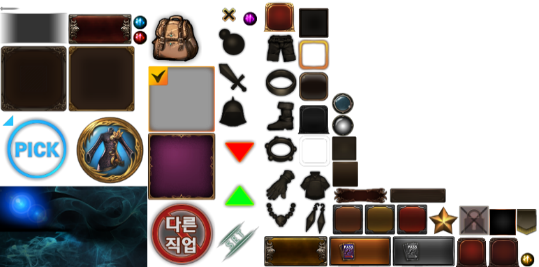 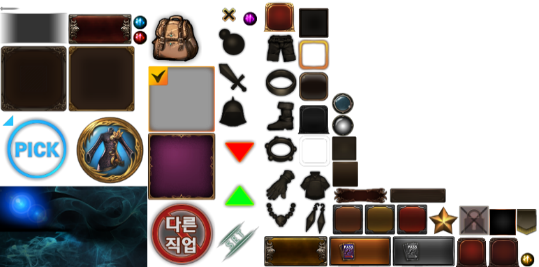 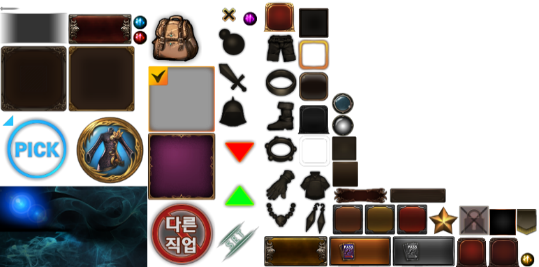 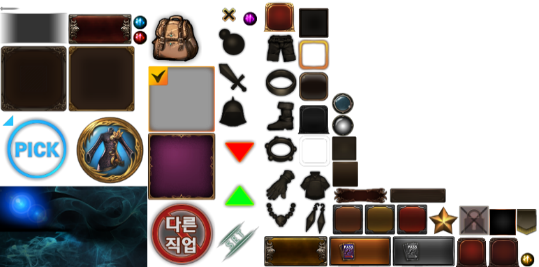 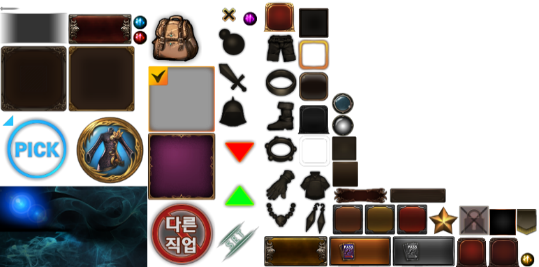 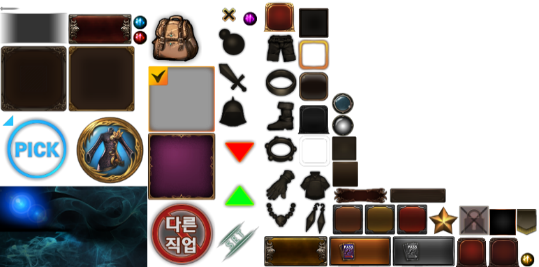 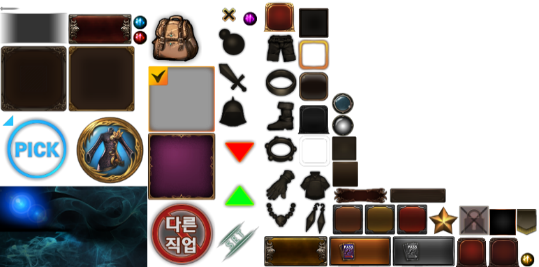 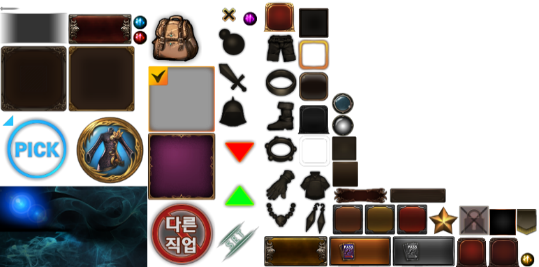 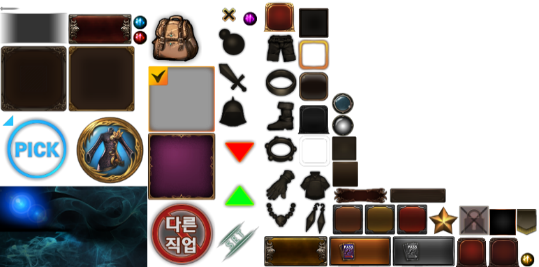 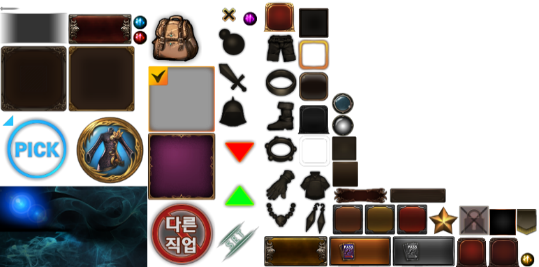 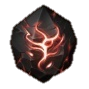 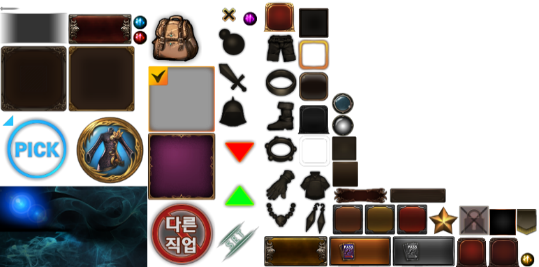 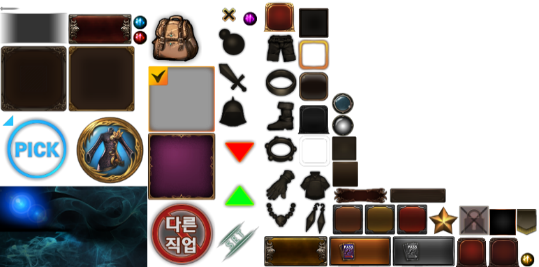 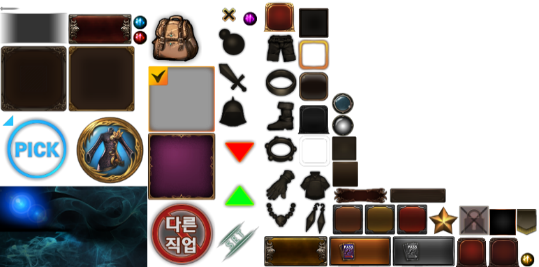 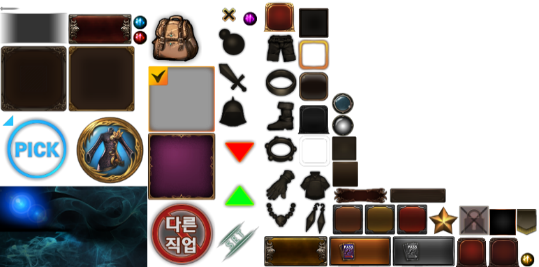 변경
공격력 + 25,000
-
+
1
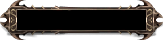 LEVEL  50  (2000)       캐릭터 닉네임
상세 정보
날카로운 이빨 대검 + 20
강화 비용 정보
장착
비어 있음
버서커 불멸 세트
2세트 : 공격력 +200
3세트 : 치명타확률 +3%
5세트 : 회피율 +5%
버서커 불멸 세트
2세트 : 공격력 +200
3세트 : 치명타확률 +3%
5세트 : 회피율 +5%
66%
+
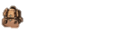 분해
8 / 200
/
보유 정수
필요 정수
전투력
공격력
1,234,567
1,234,567
생명력
방어력
1,234,567
1,234,567
세트 효과
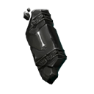 255
350
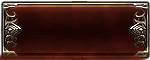 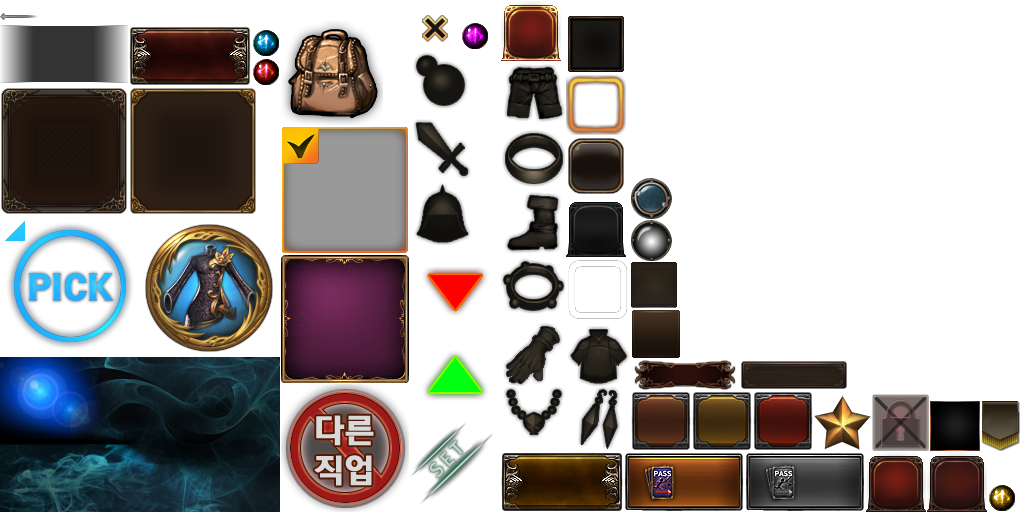 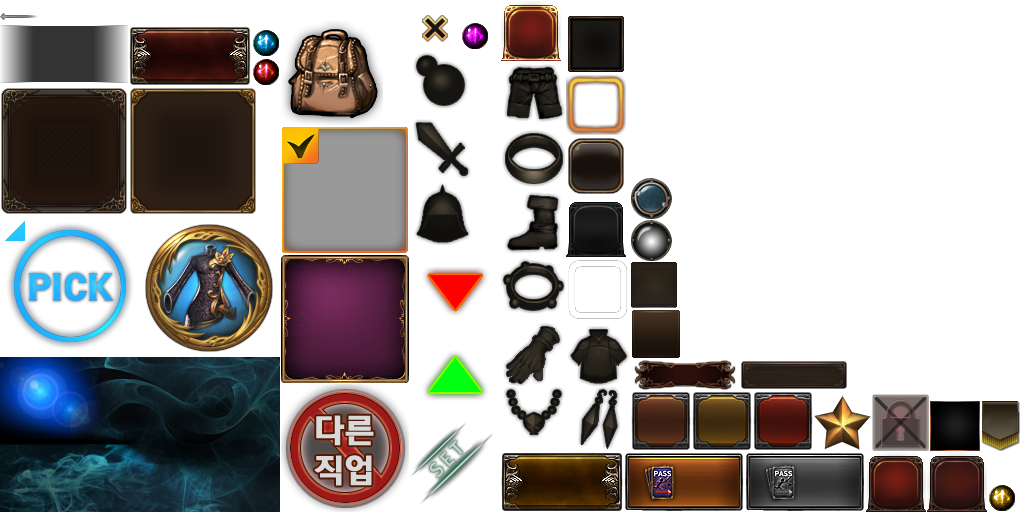 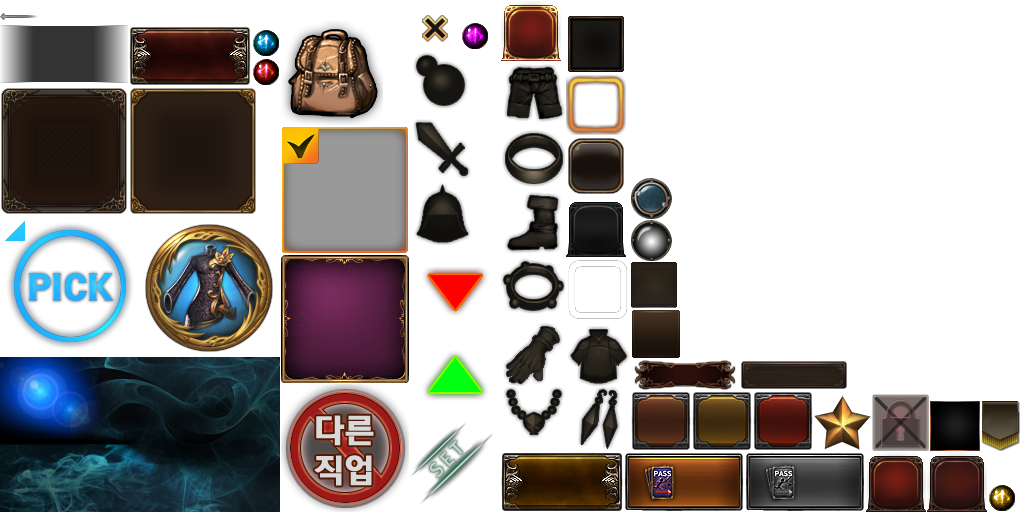 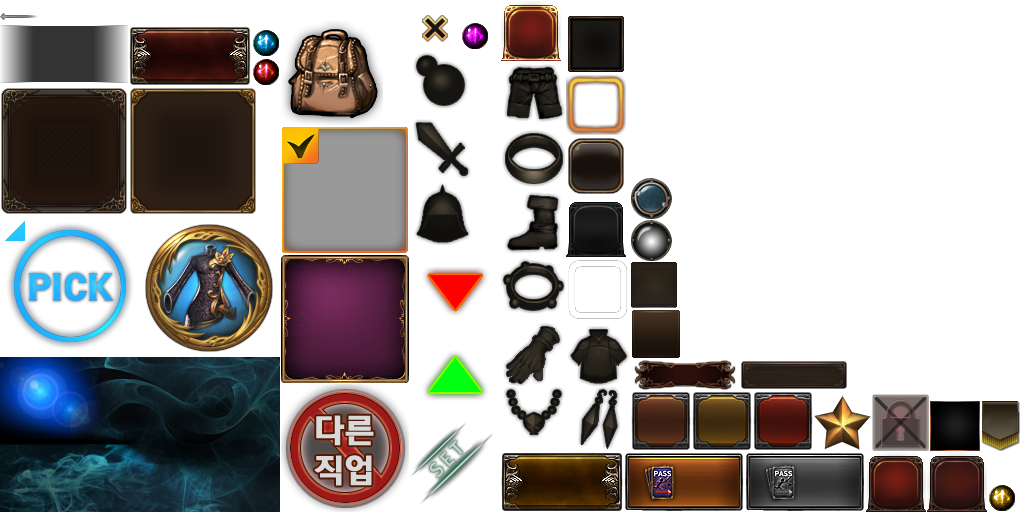 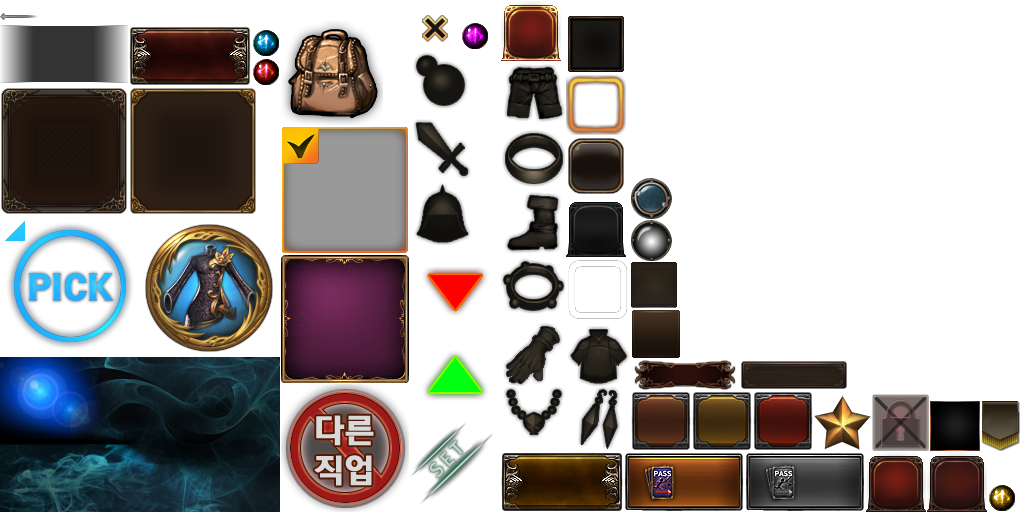 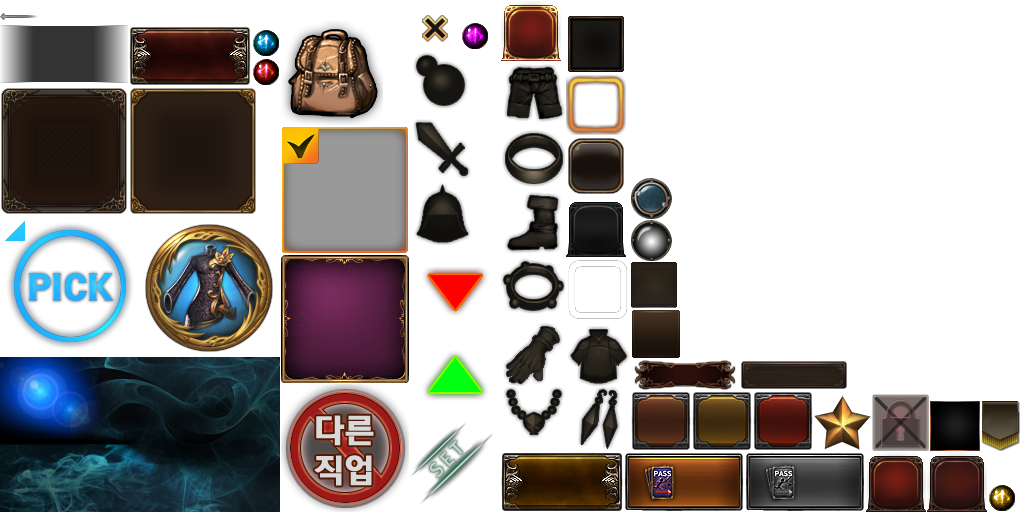 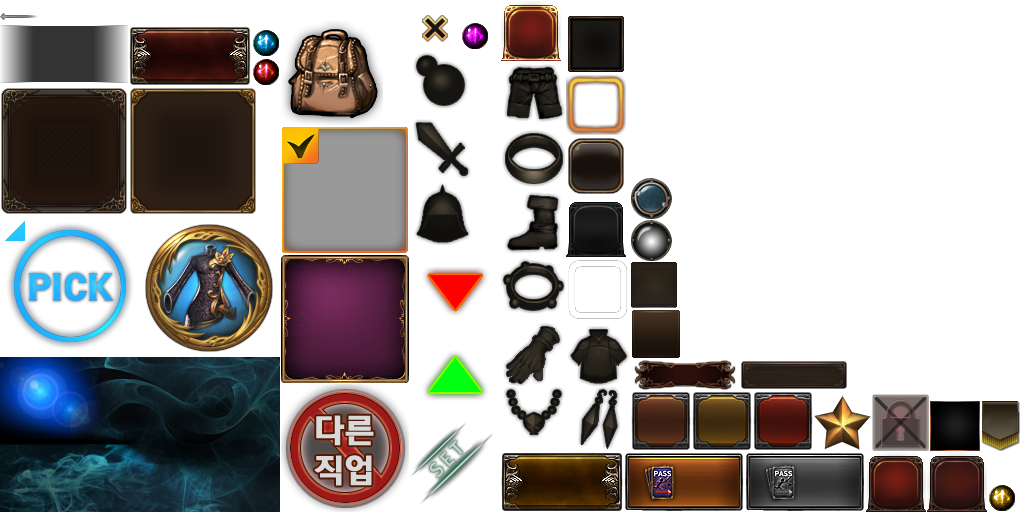 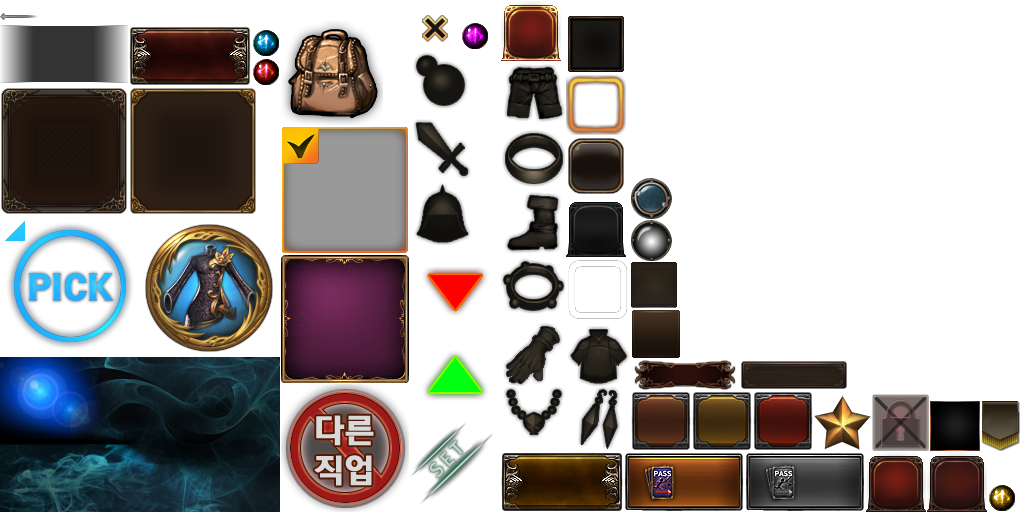 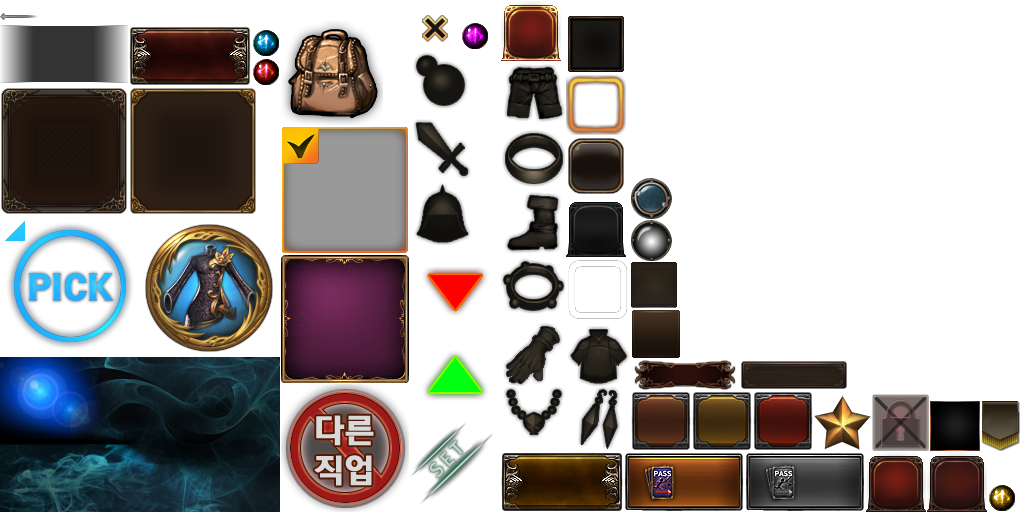 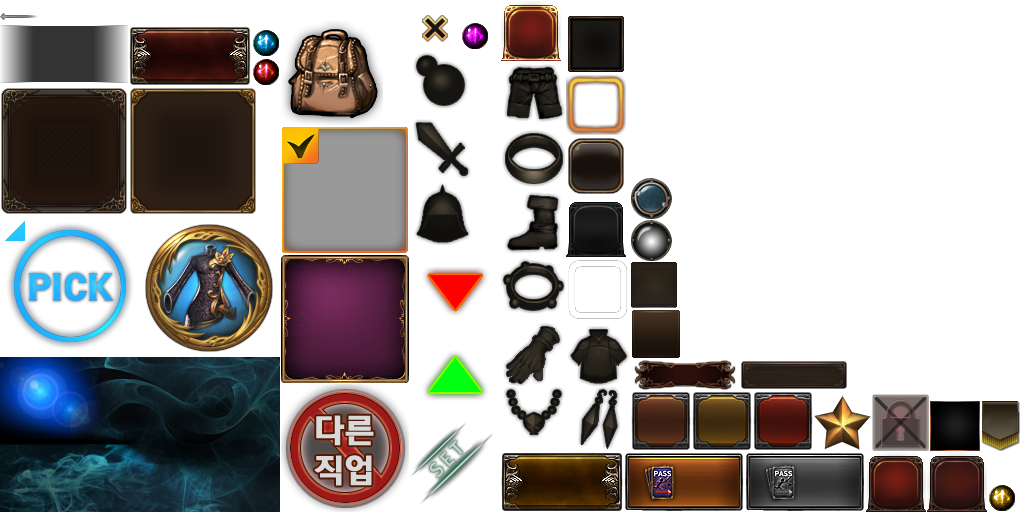 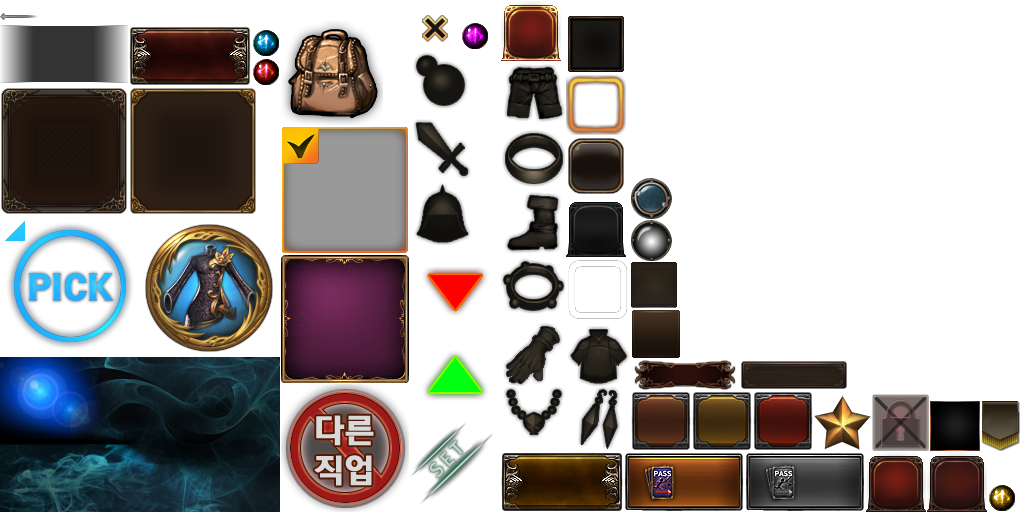 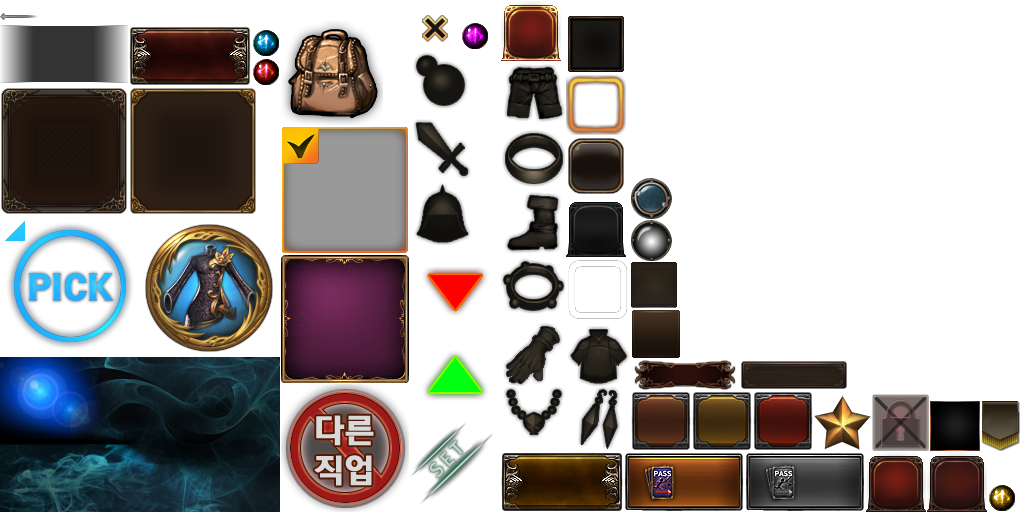 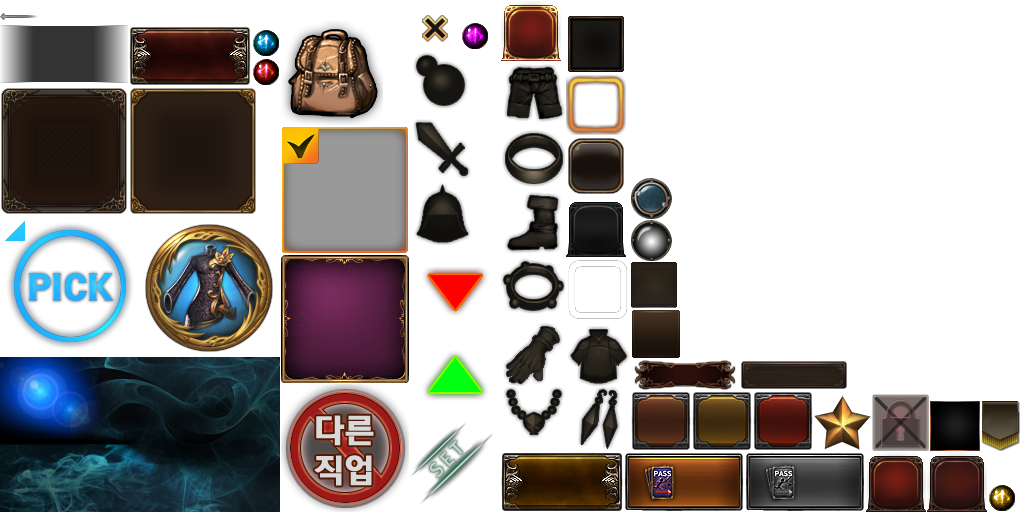 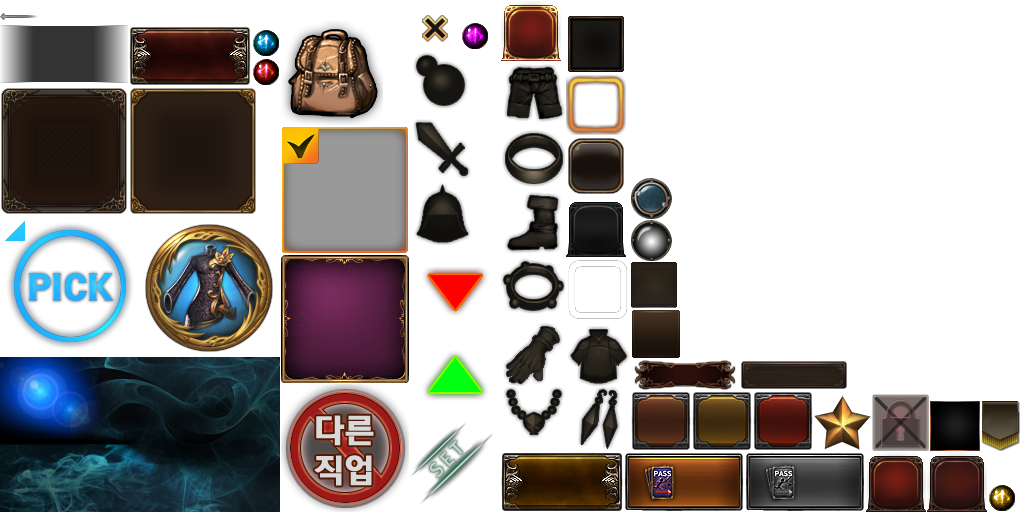 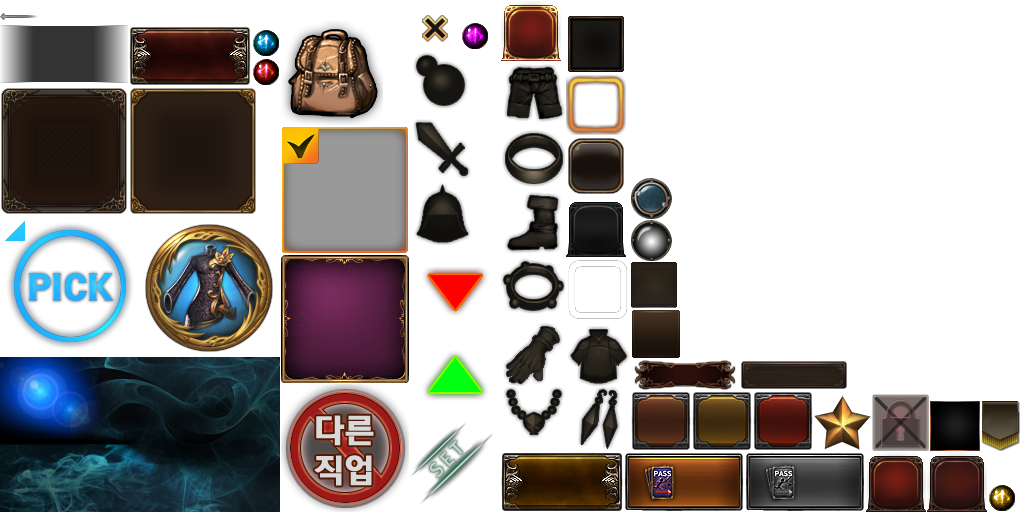 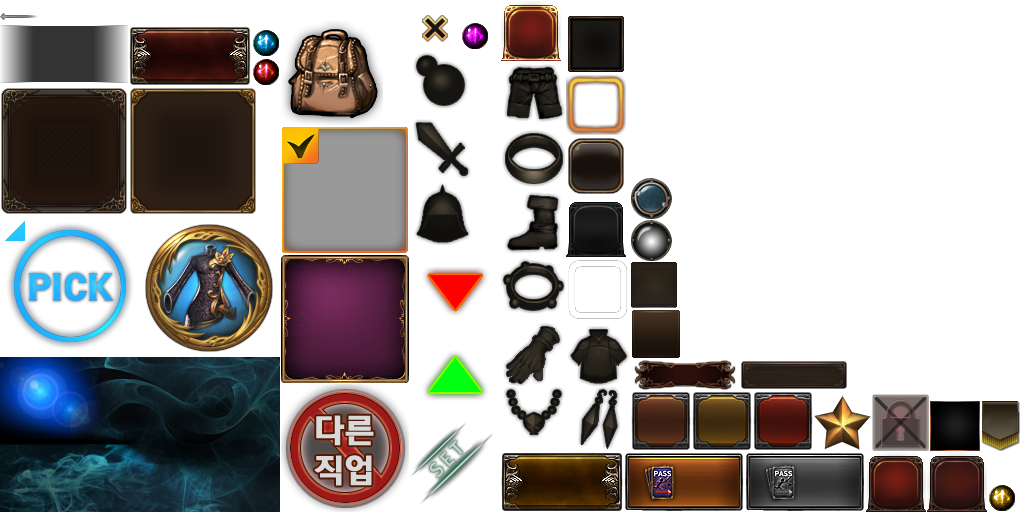 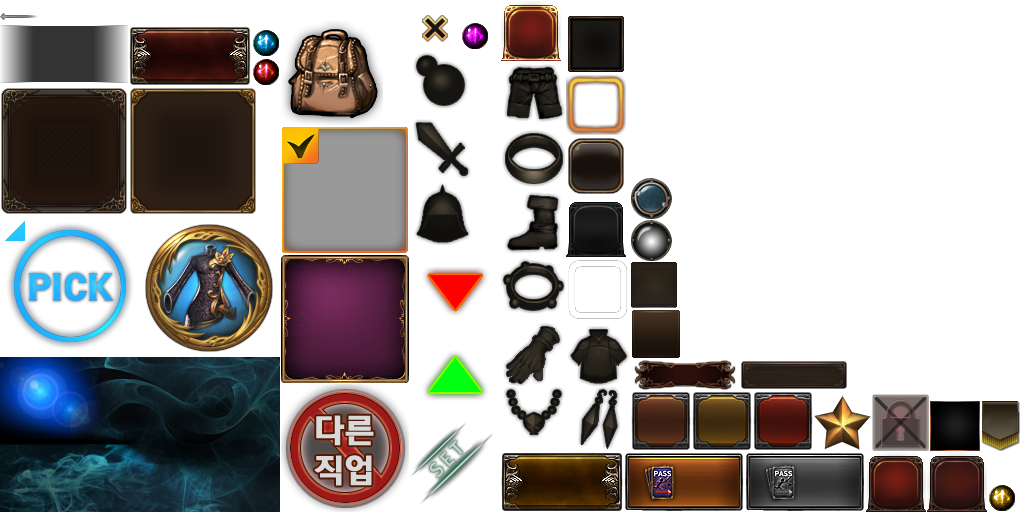 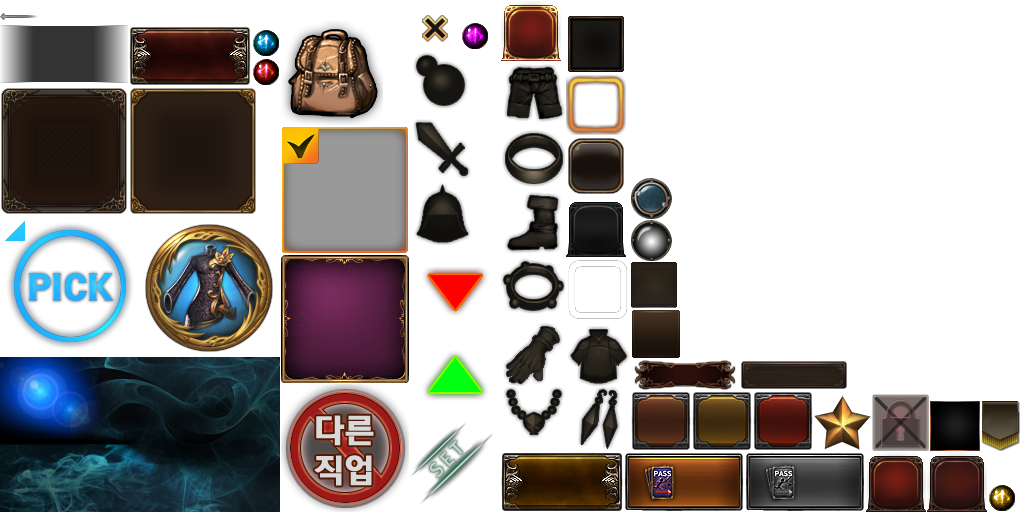 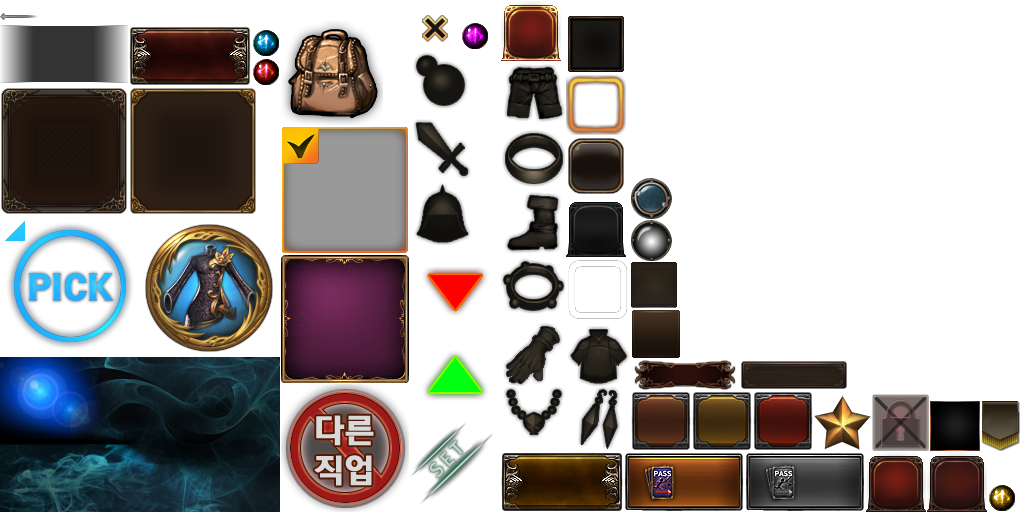 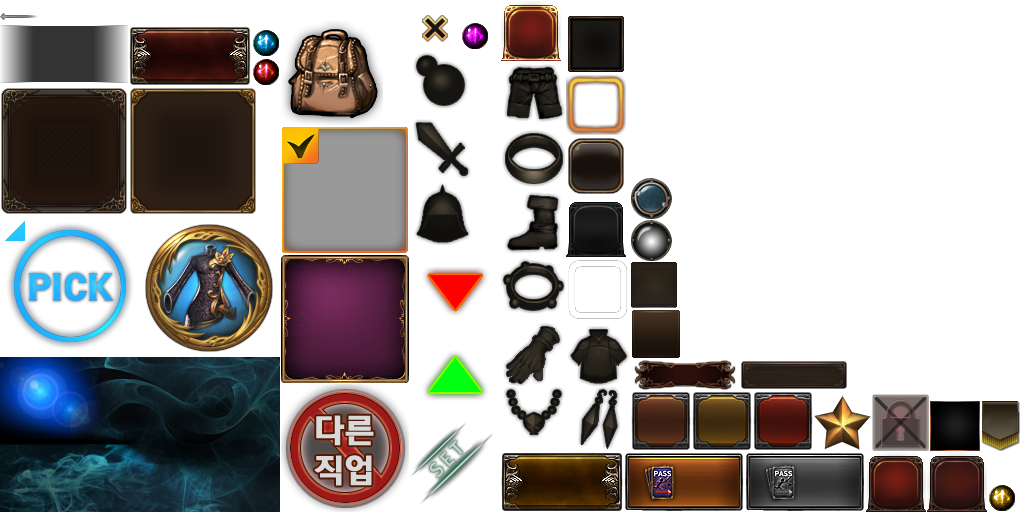 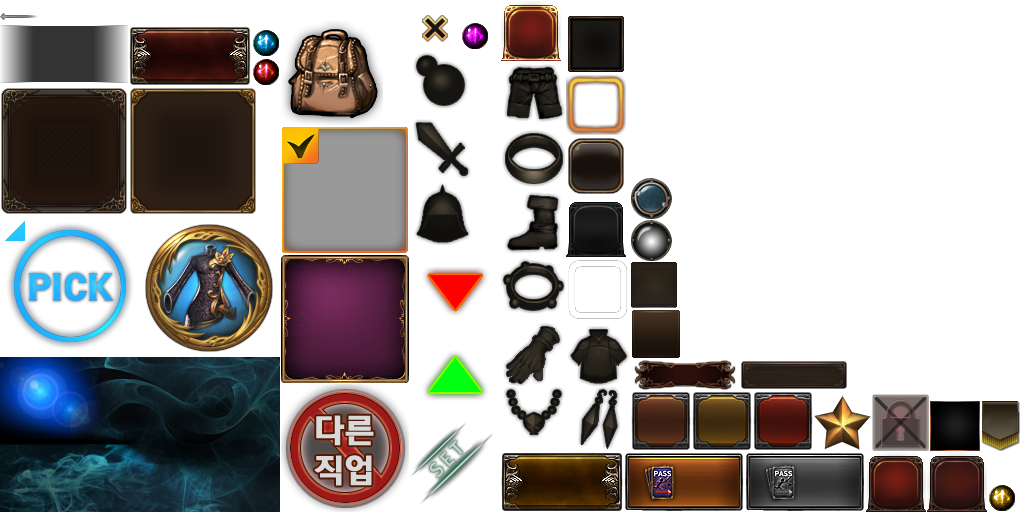 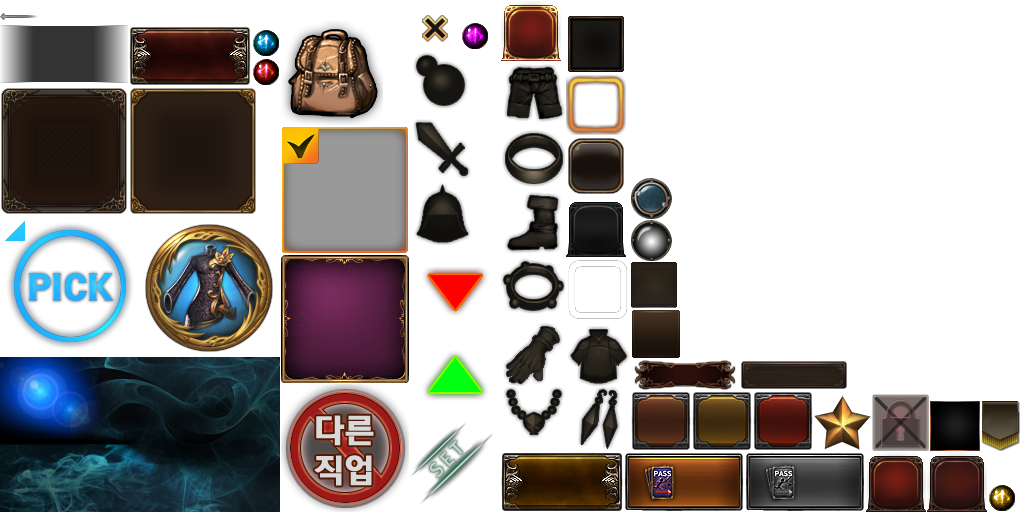 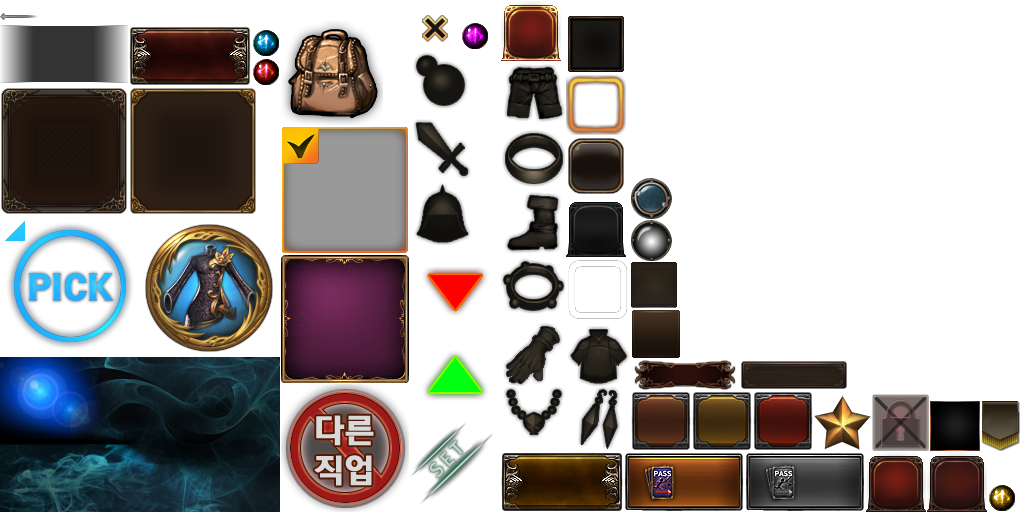 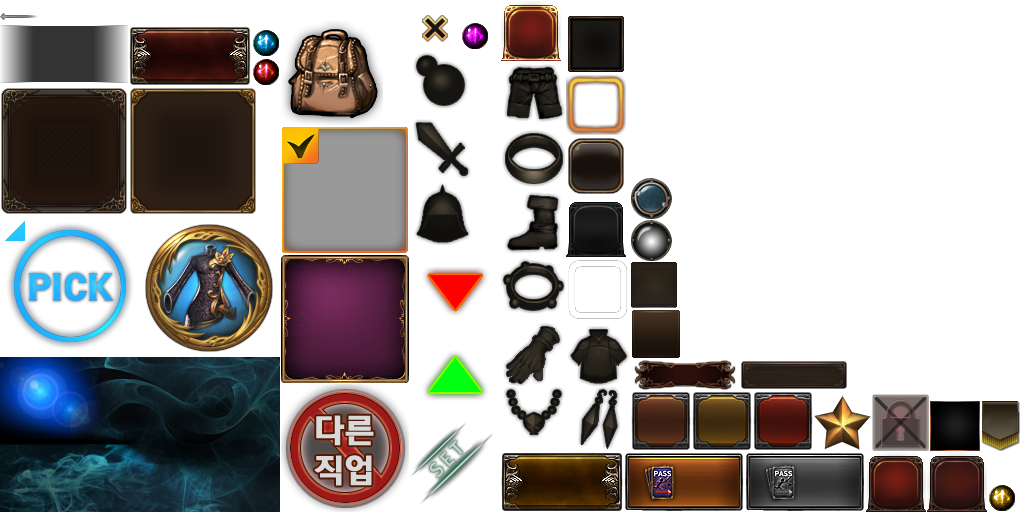 불멸의 버서커 세트
확 인
보유 골드
필요 골드
/
2세트 : 공격력 +200
3세트 : 치명타확률 +3%
5세트 : 회피율 +5%
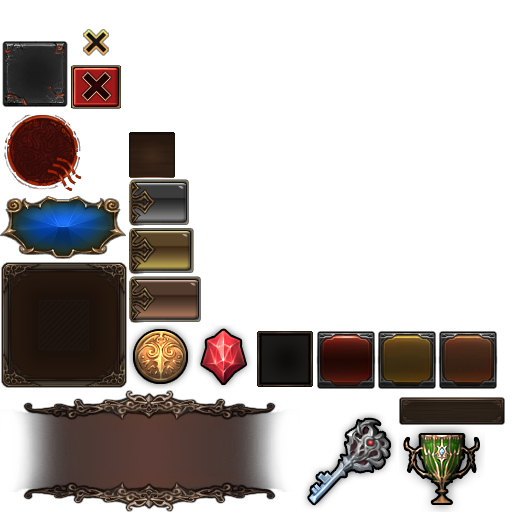 판매
1,000,000
999,000
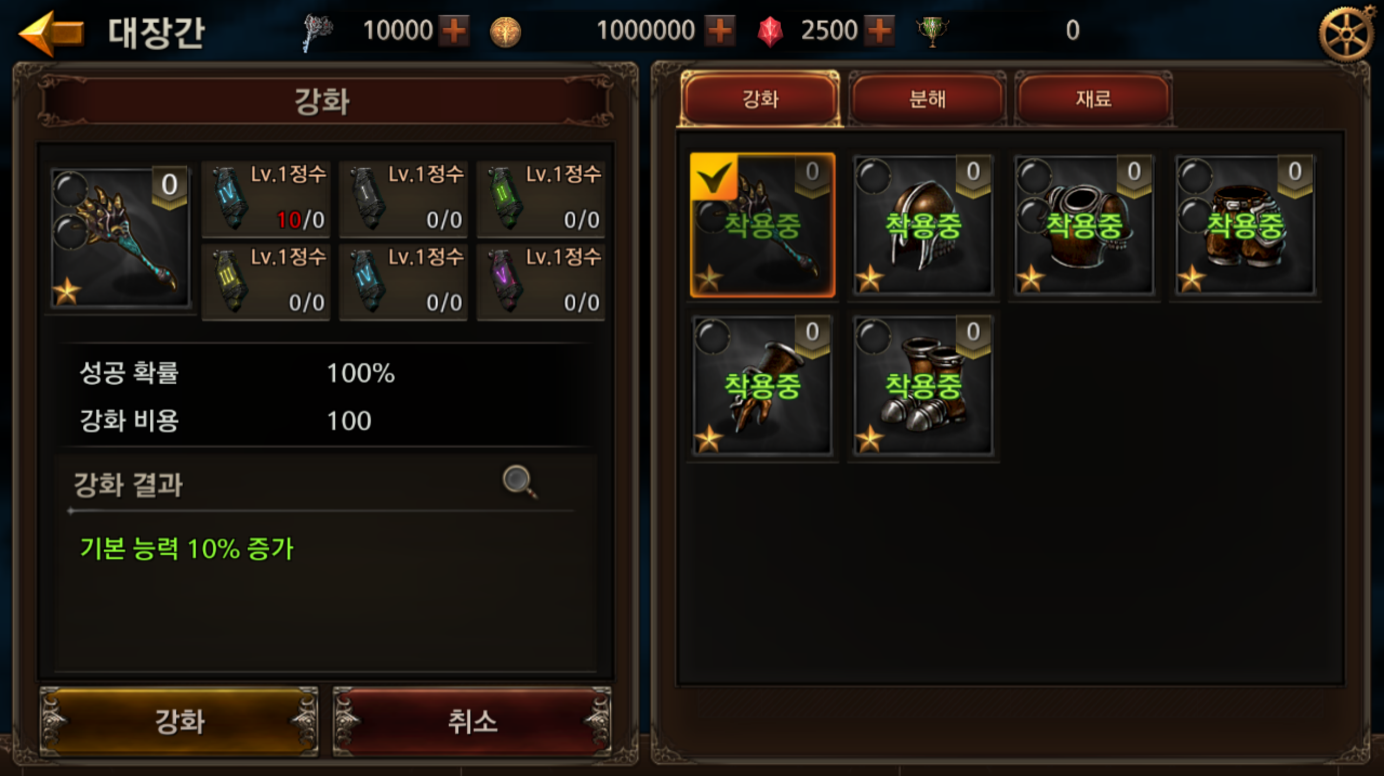 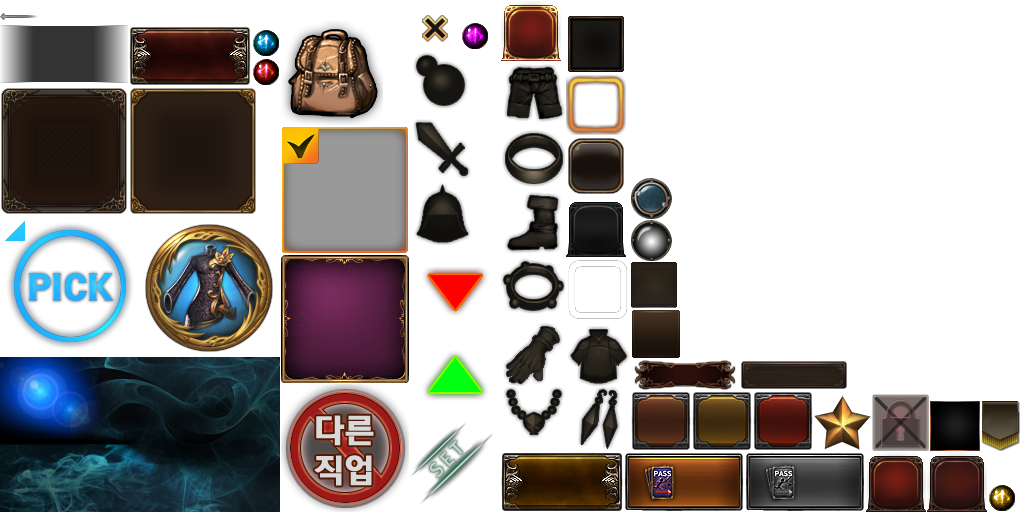 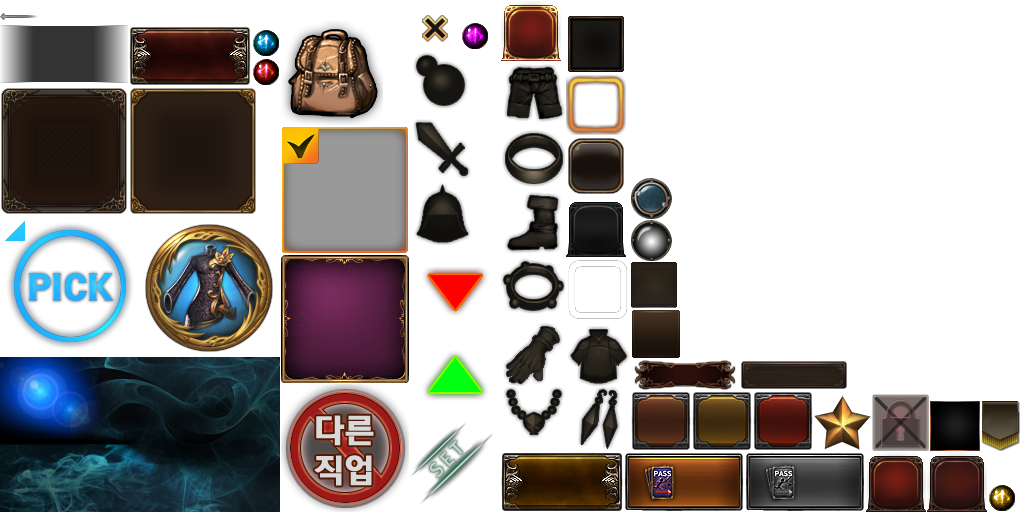 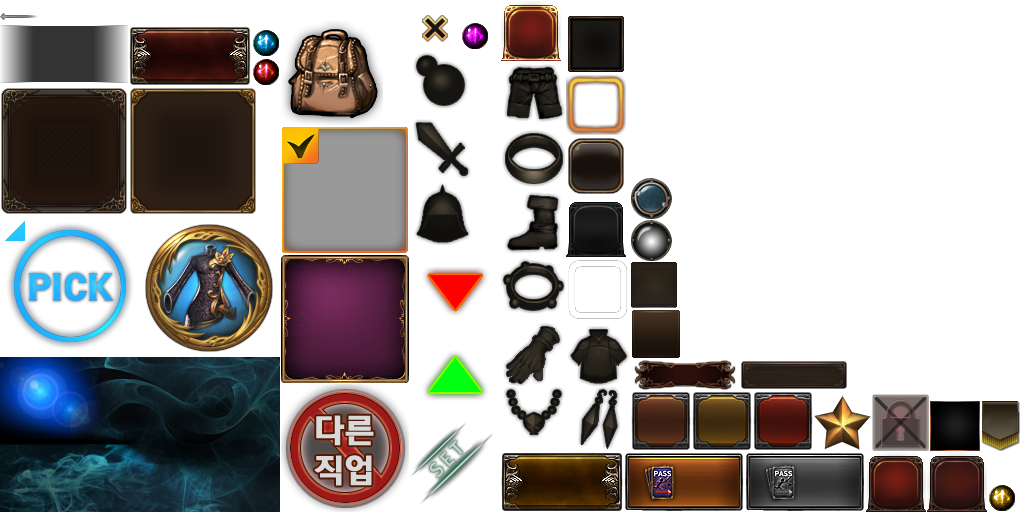 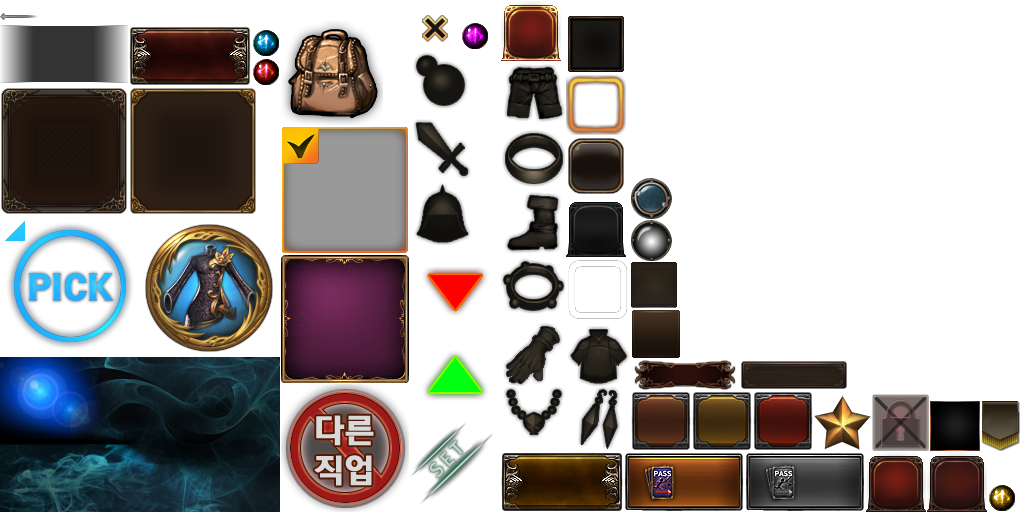 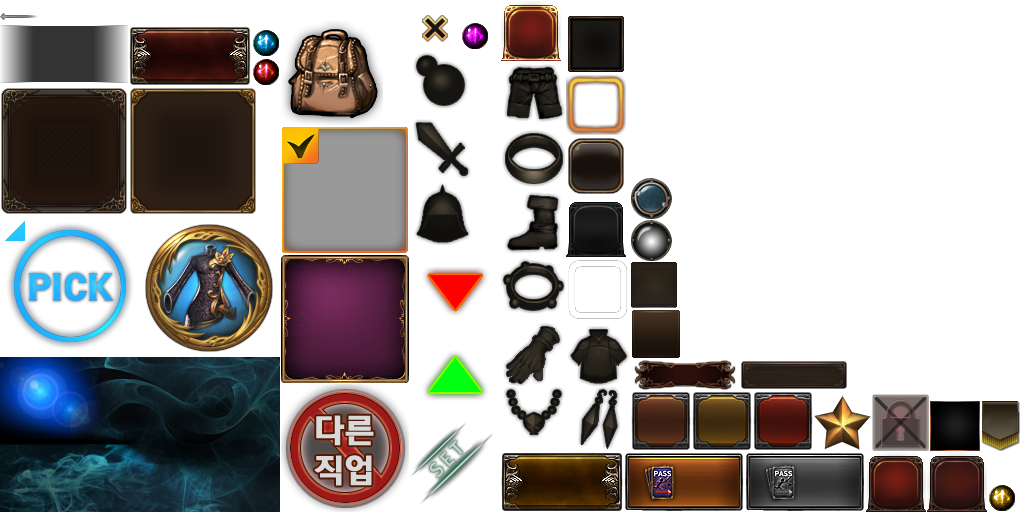 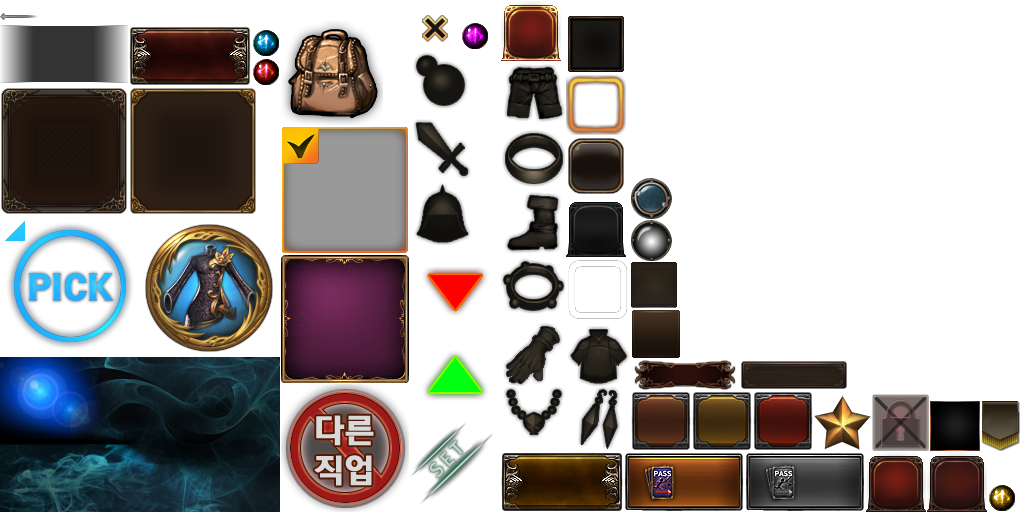 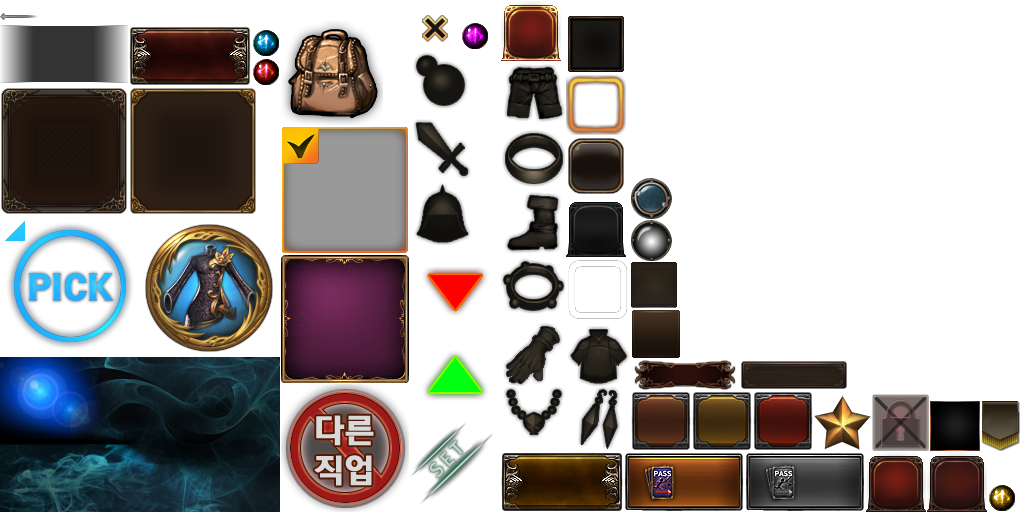 일괄 분해
일괄 판매
아이템 강화
강화
장착
아이템 합성 UI
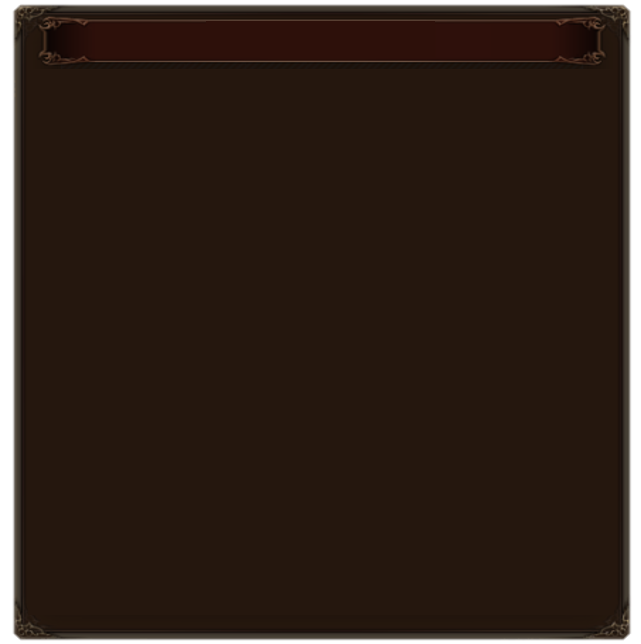 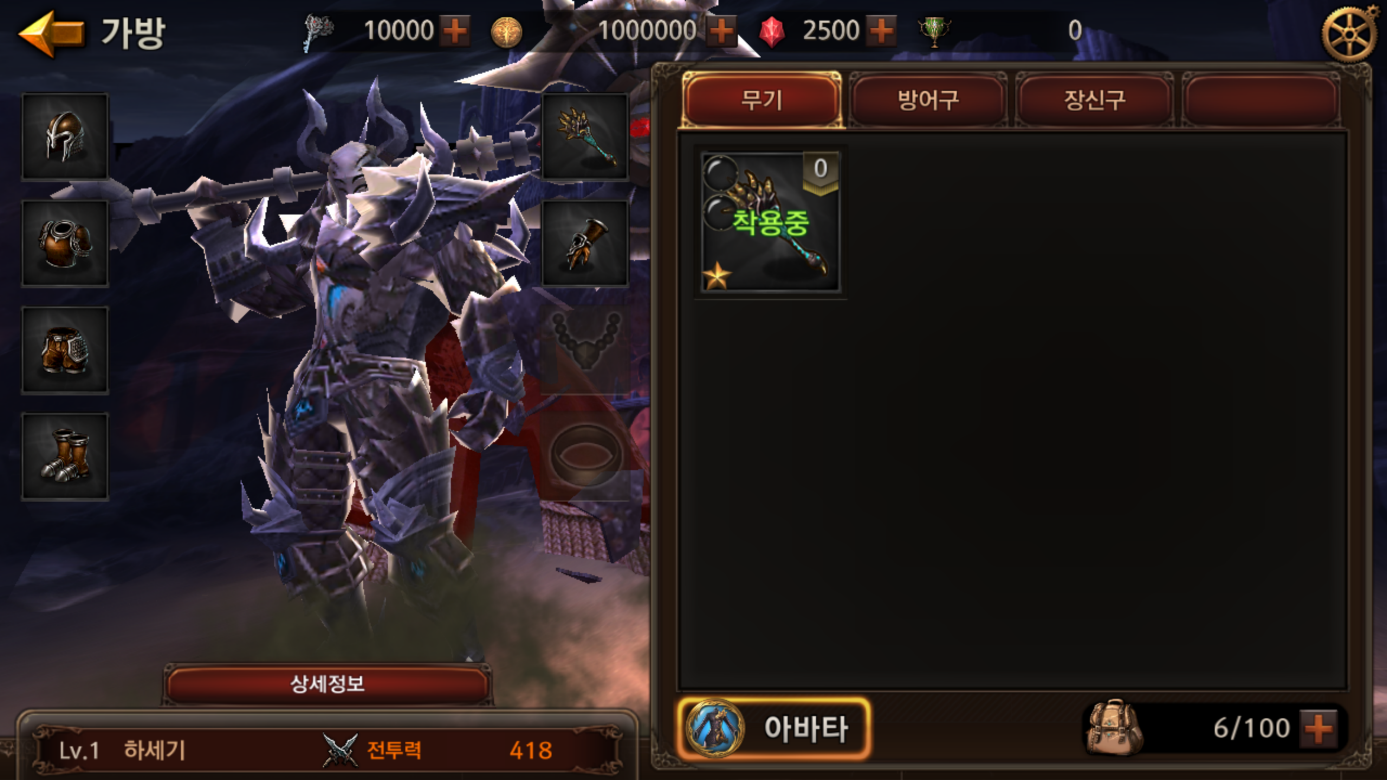 합성
아이템 합성
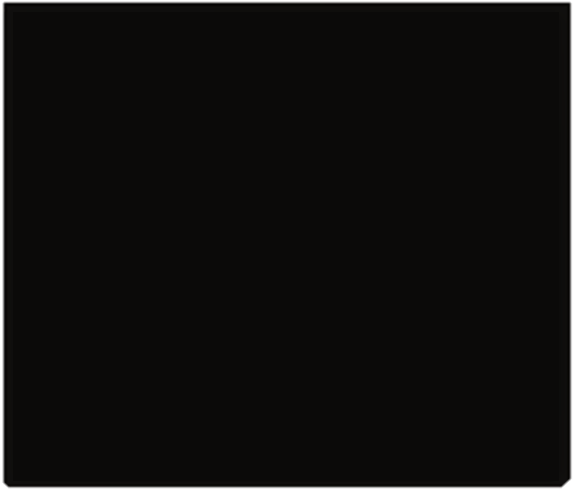 기타
+20
+20
+20
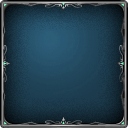 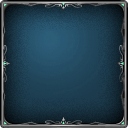 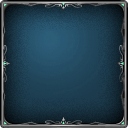 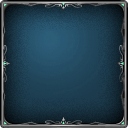 +20
합성 아이템 선택
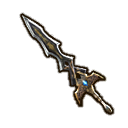 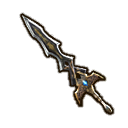 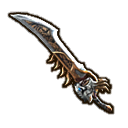 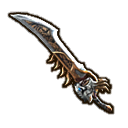 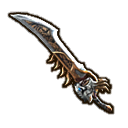 메인 아이템
재료 아이템
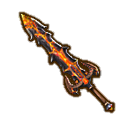 +20
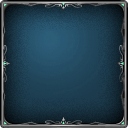 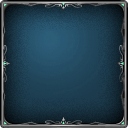 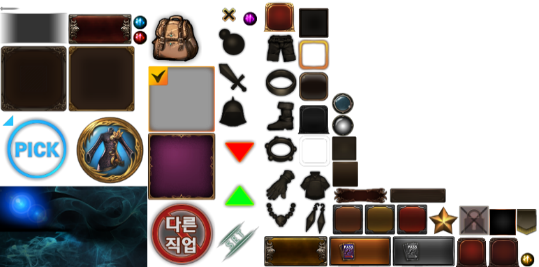 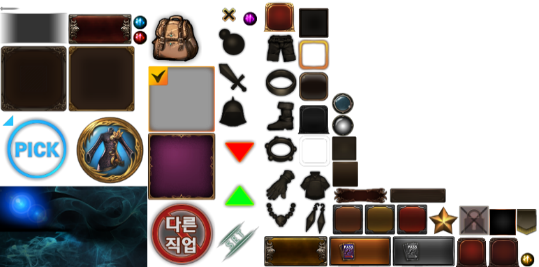 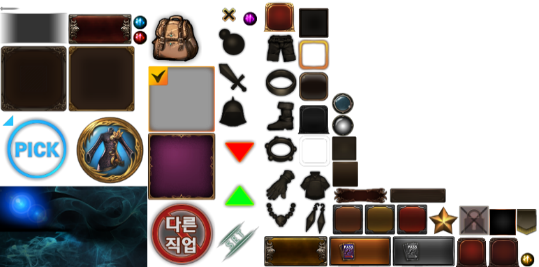 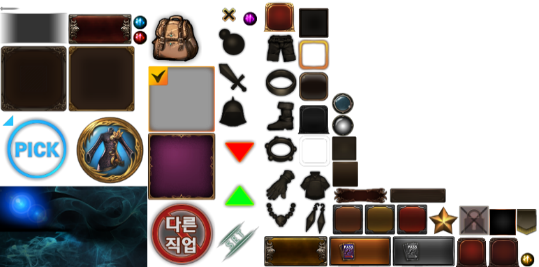 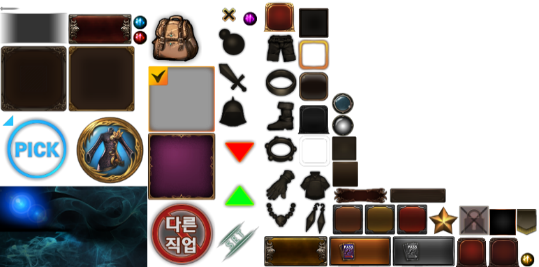 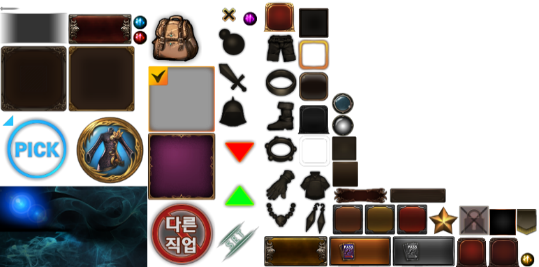 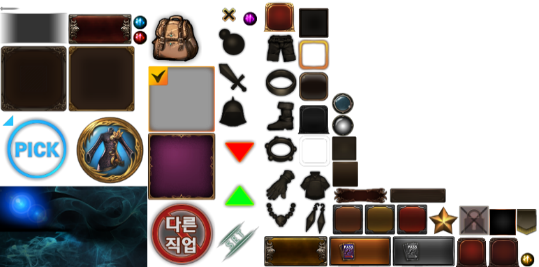 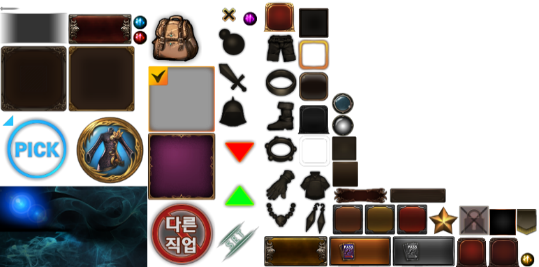 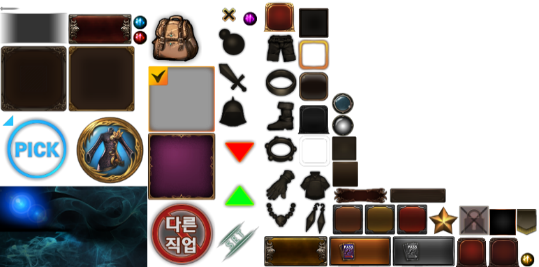 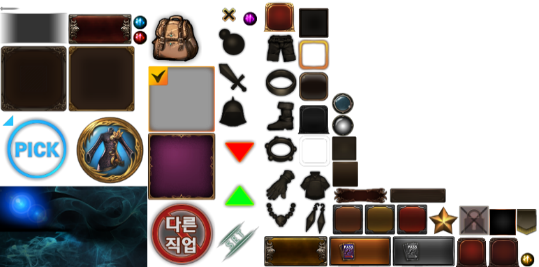 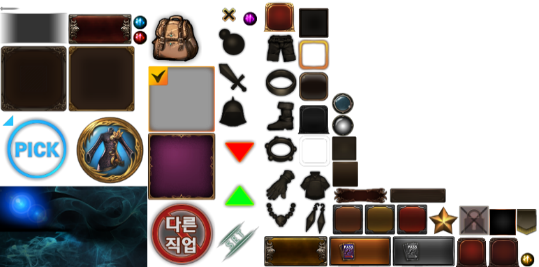 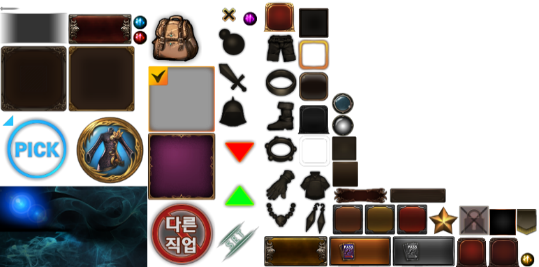 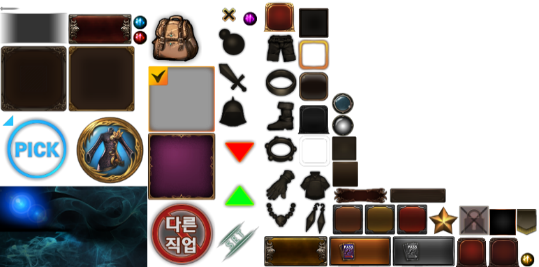 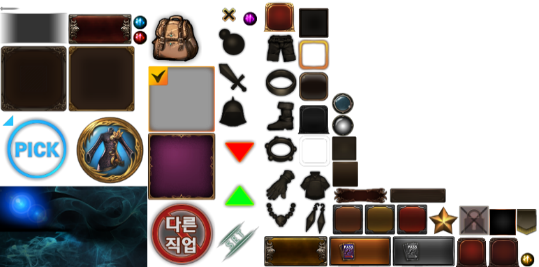 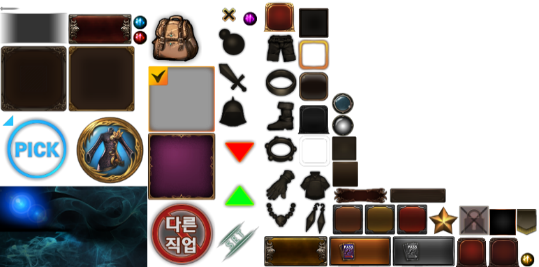 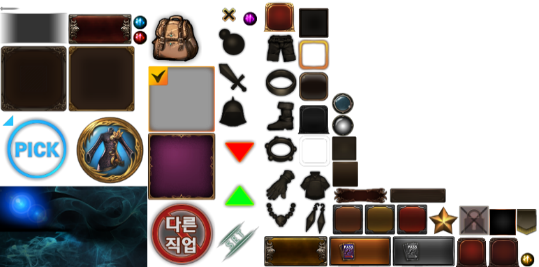 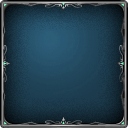 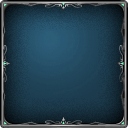 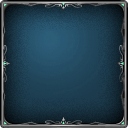 +20
+20
+20
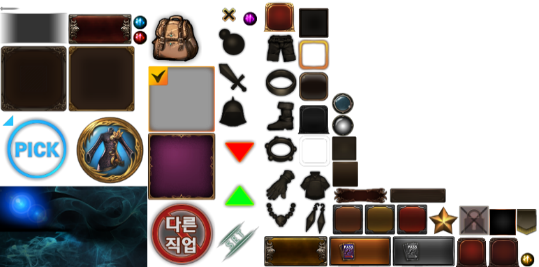 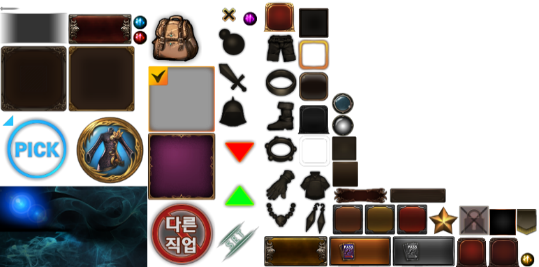 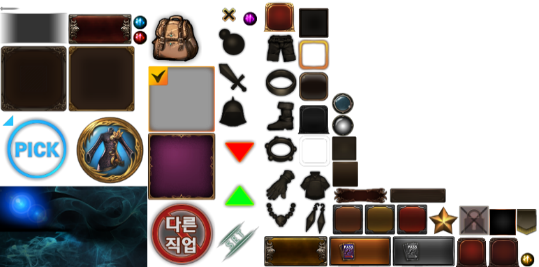 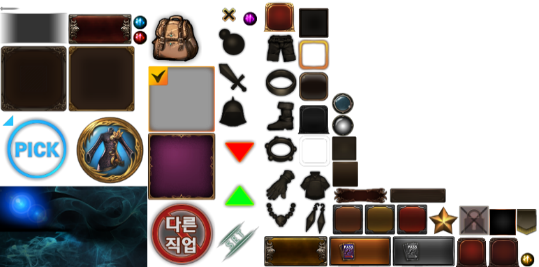 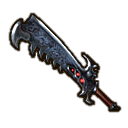 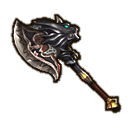 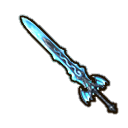 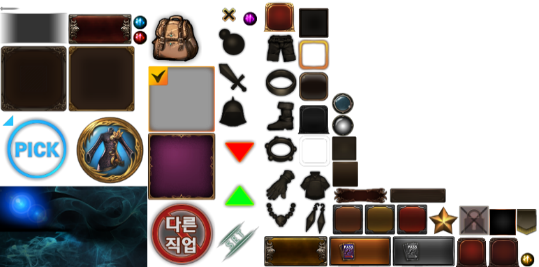 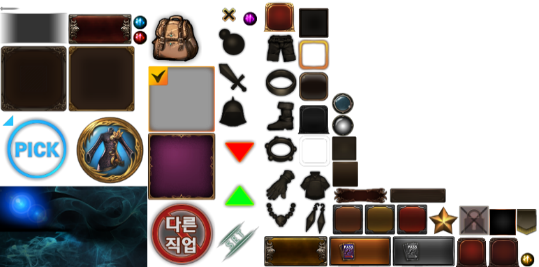 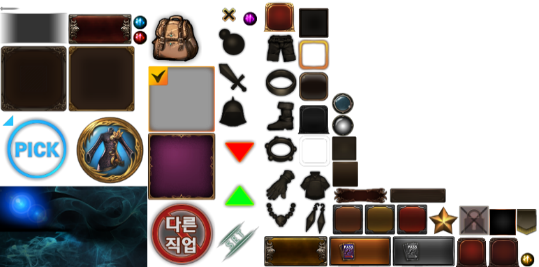 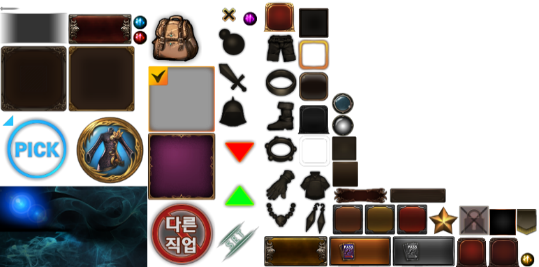 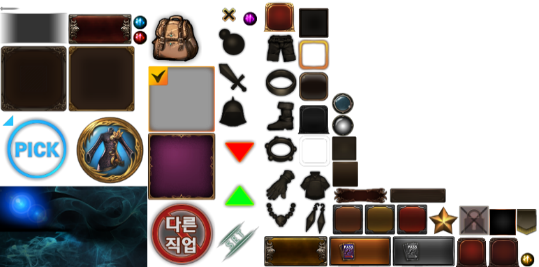 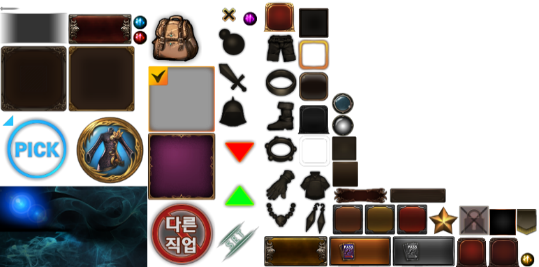 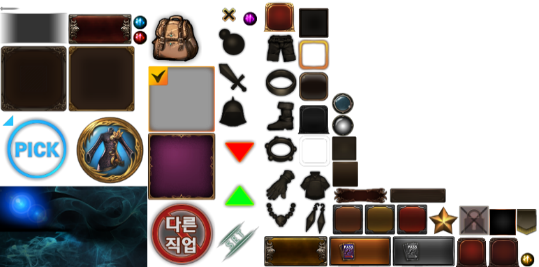 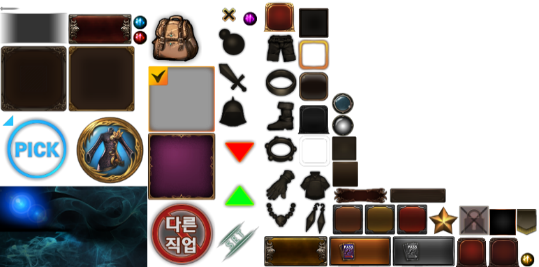 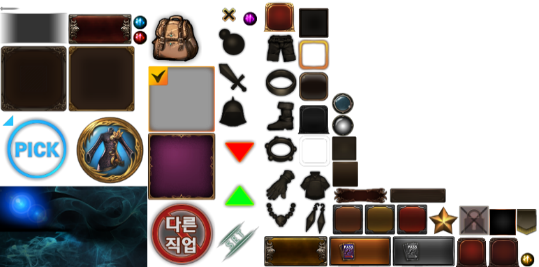 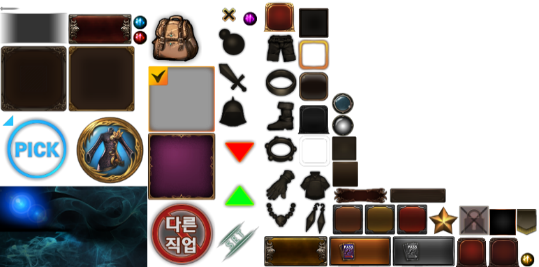 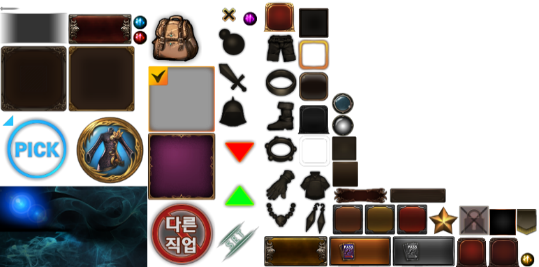 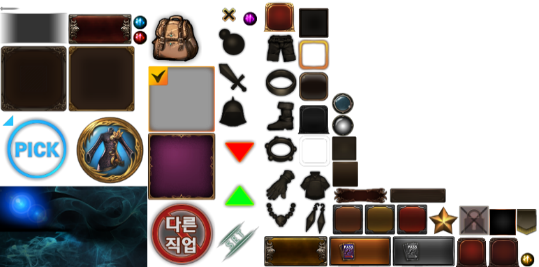 아이템 합성 TIP

※  아이템 합성은 20 단계의 강화가 완료된 동일 등급/종류의
    아이템 2개를 사용하여, 상위 등급의 아이템을 획득합니다.
※  무기와 방어구, 장신구 아이템만 합성이 가능합니다.
※  아이템 합성으로 얻는 상위 등급의 아이템은 메인 아이템의
    종류로 결정됩니다.
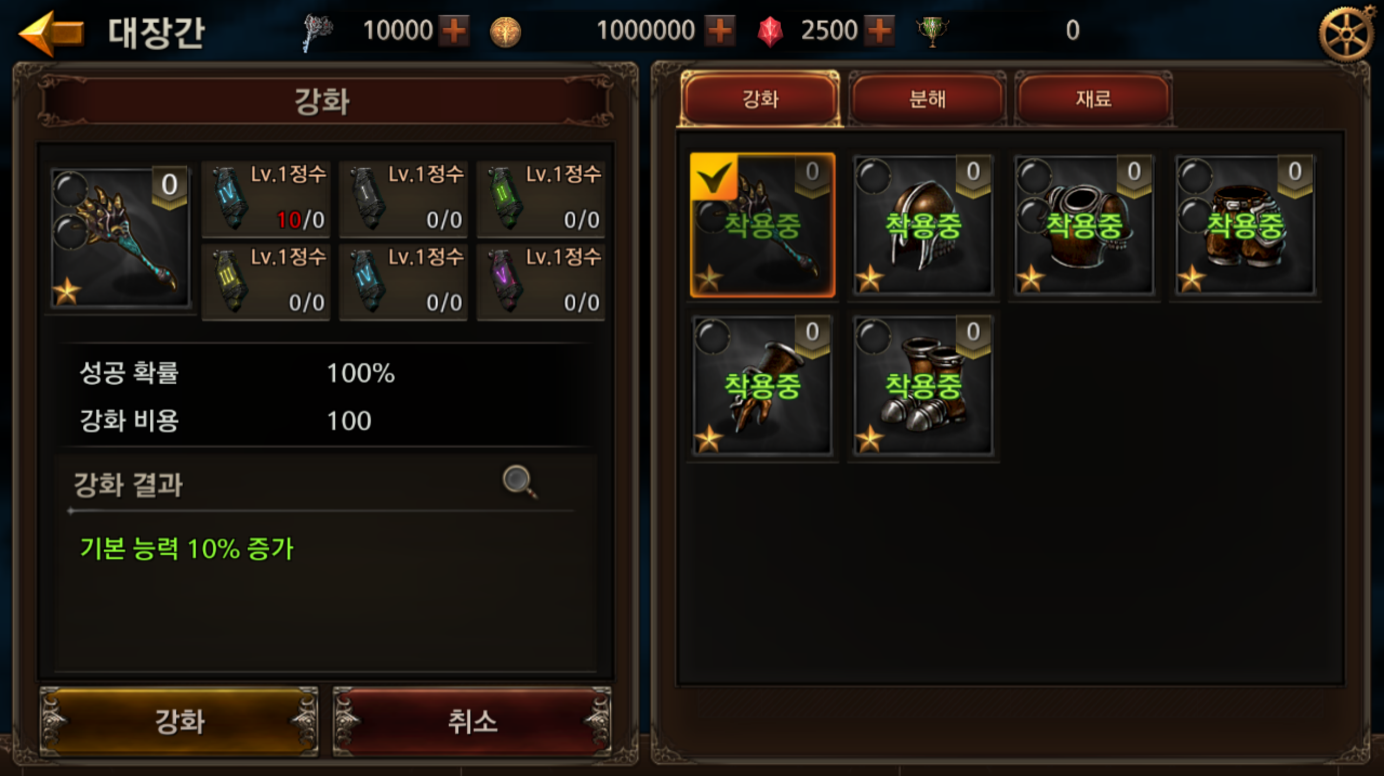 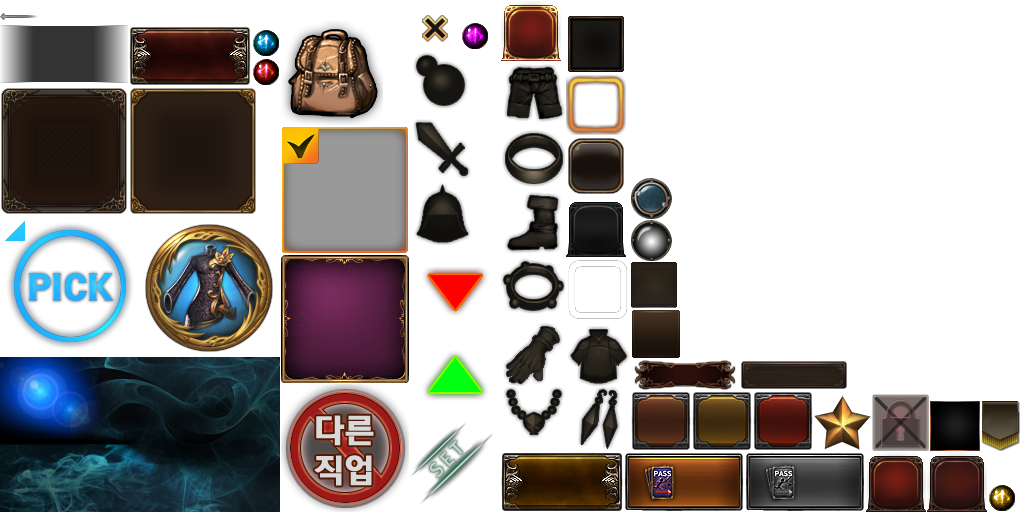 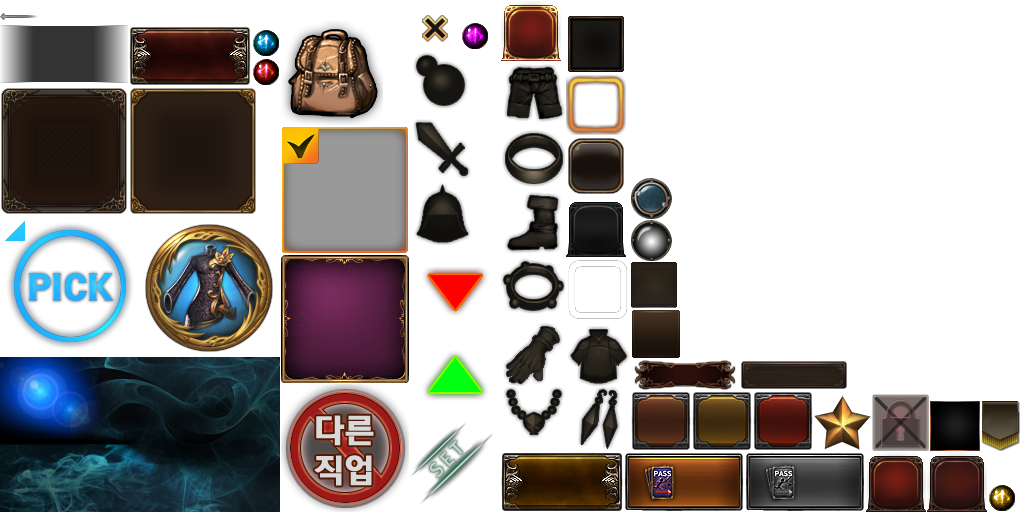 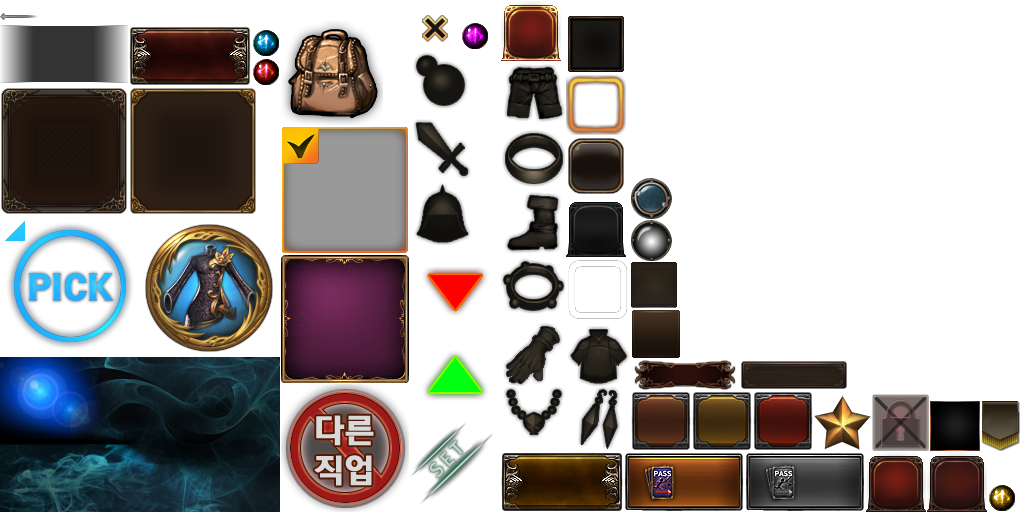 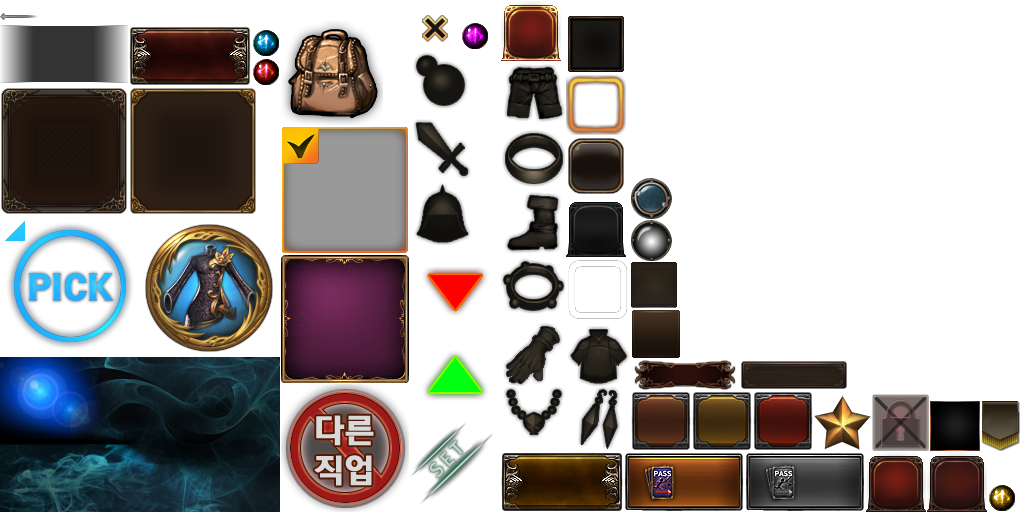 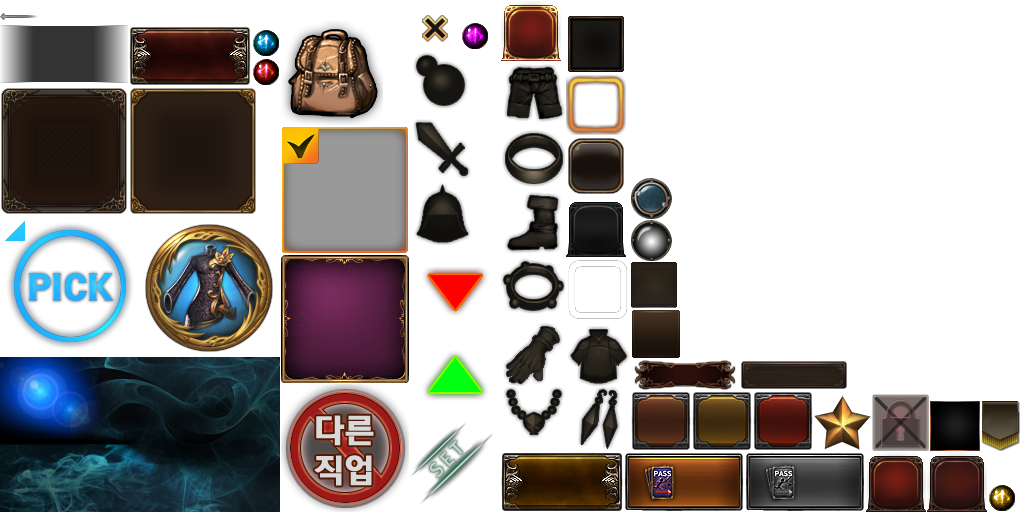 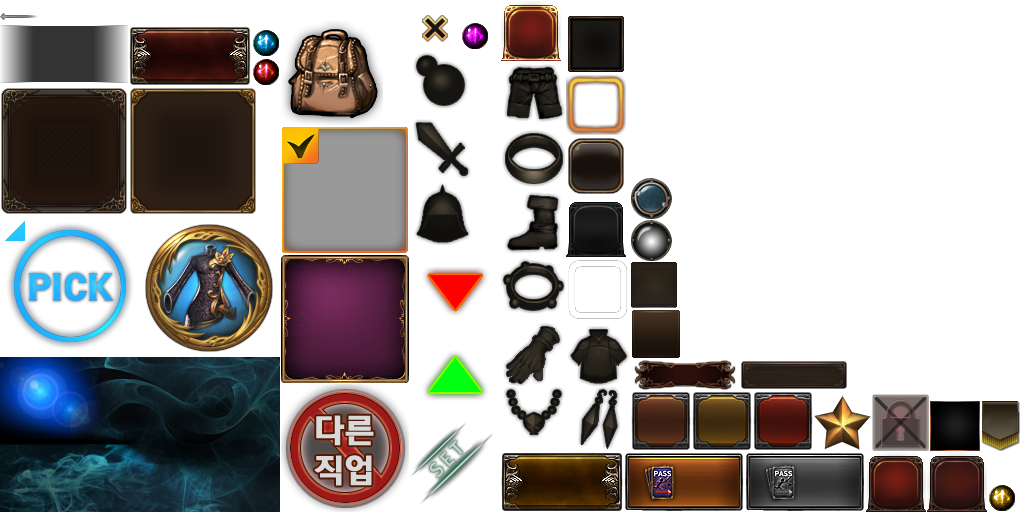 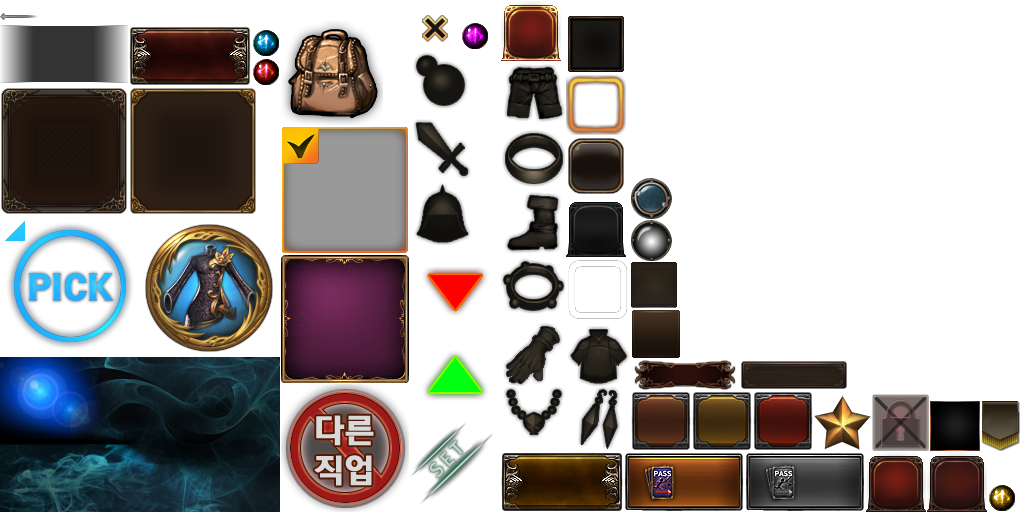 아이템 합성
25,000
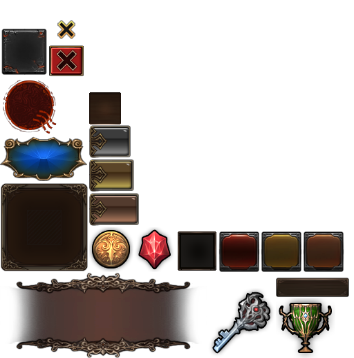 아이템 합성 UI_합성할 아이템 선택
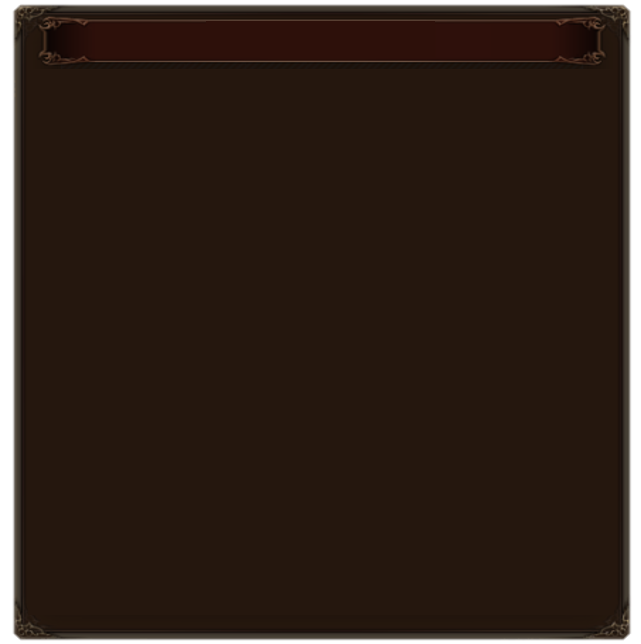 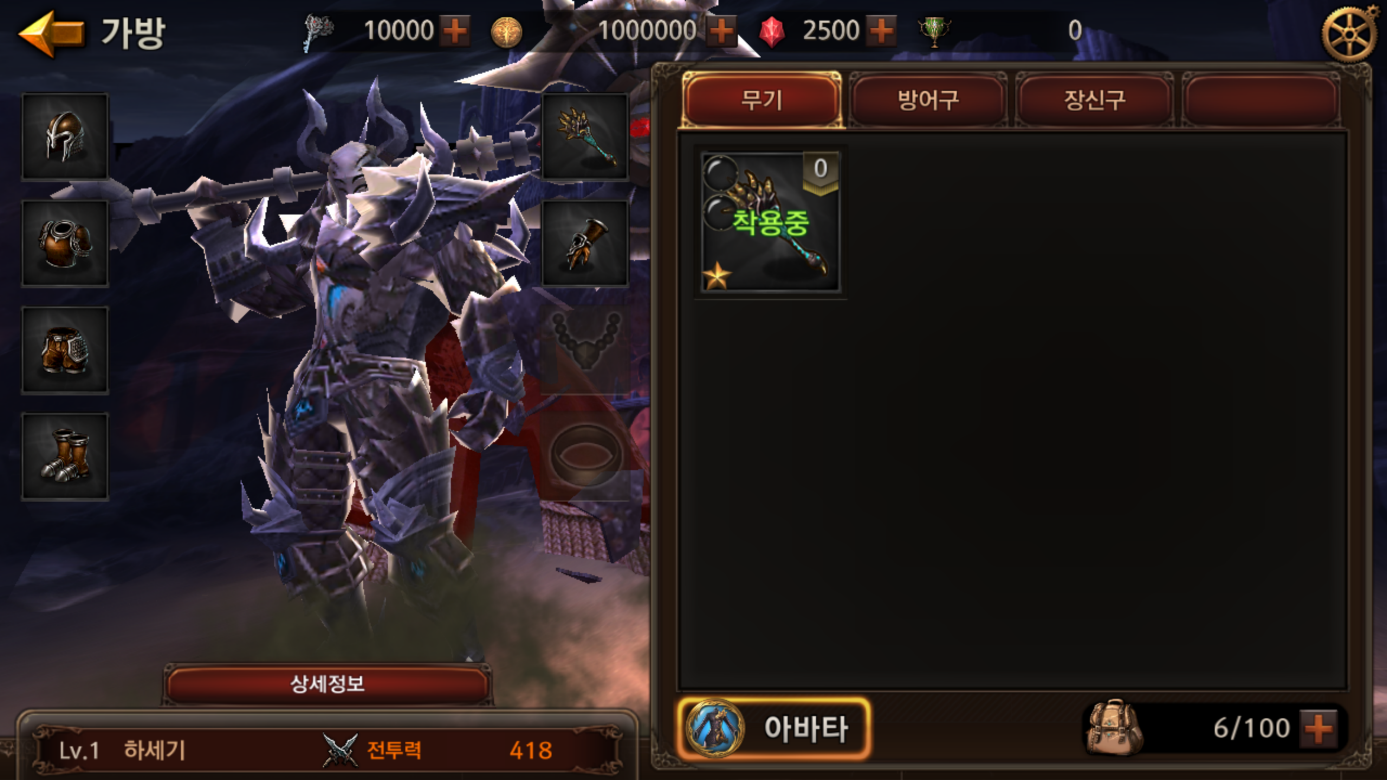 합성
아이템 합성
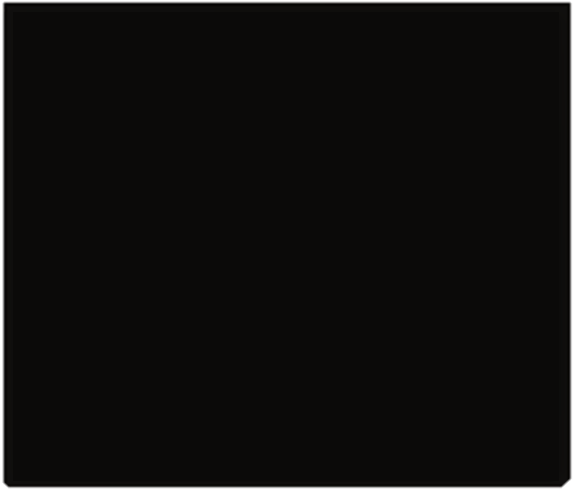 기타
+20
+20
+20
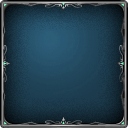 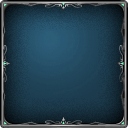 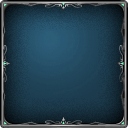 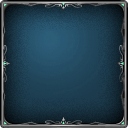 +20
합성 아이템 선택
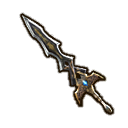 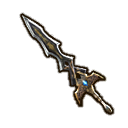 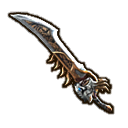 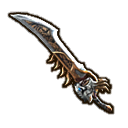 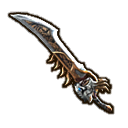 메인 아이템
재료 아이템
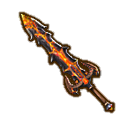 +20
+20
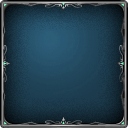 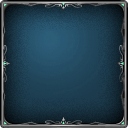 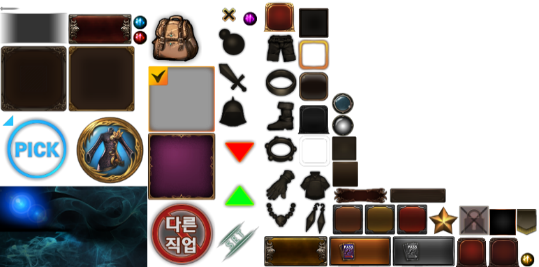 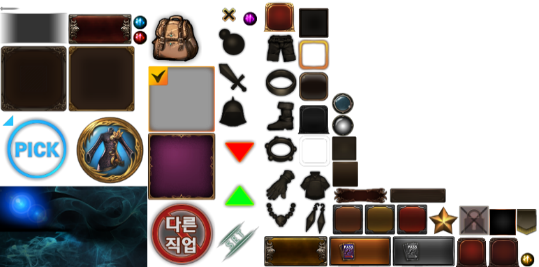 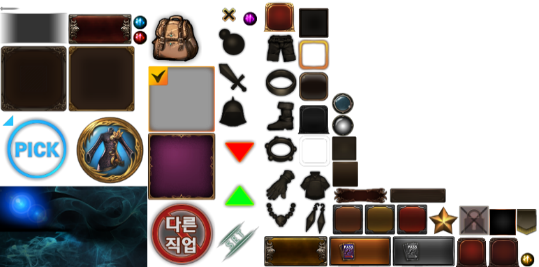 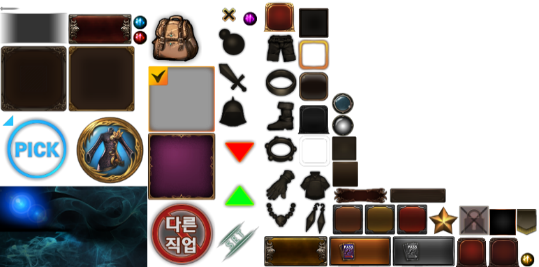 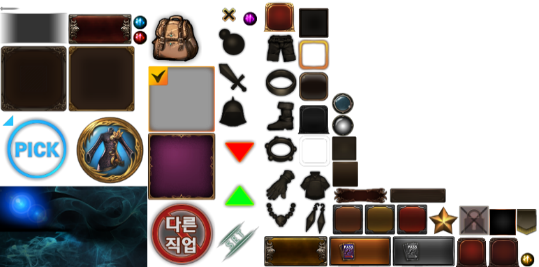 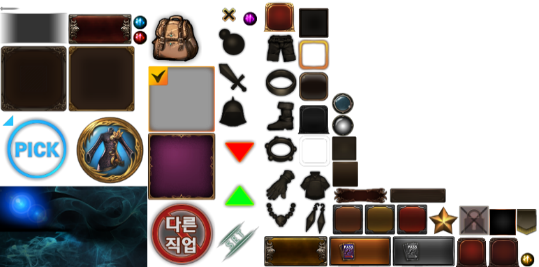 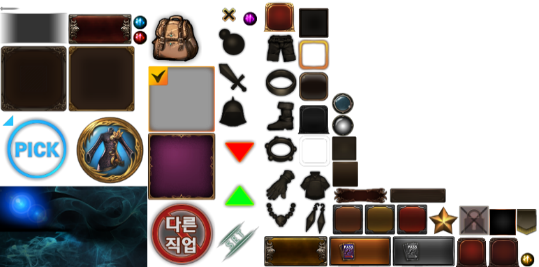 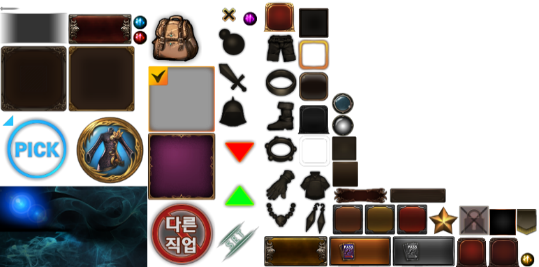 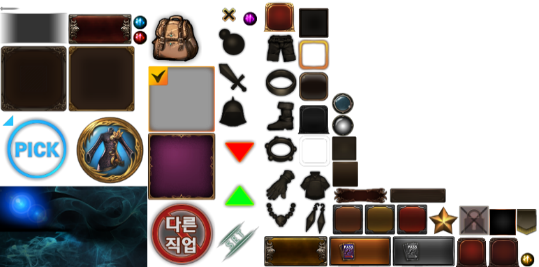 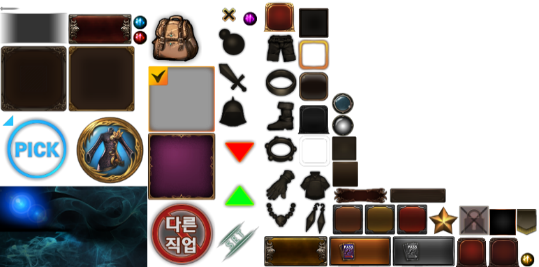 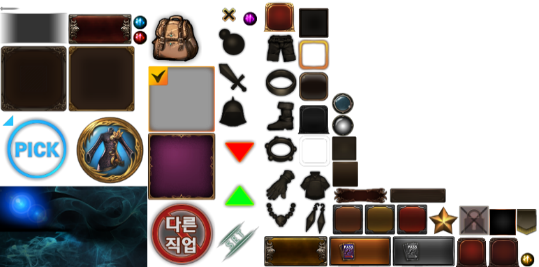 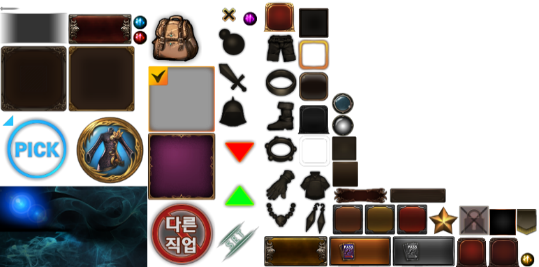 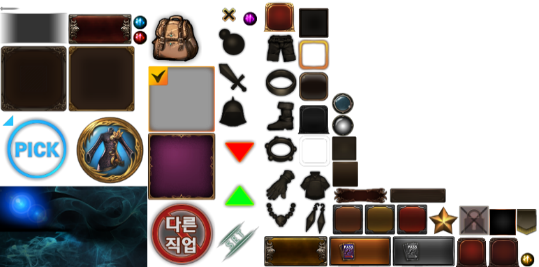 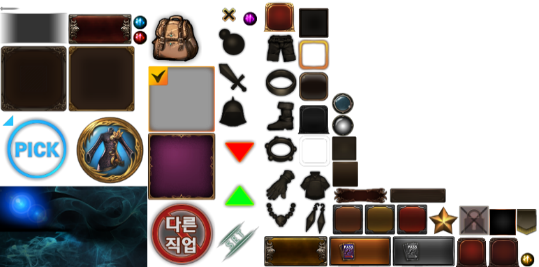 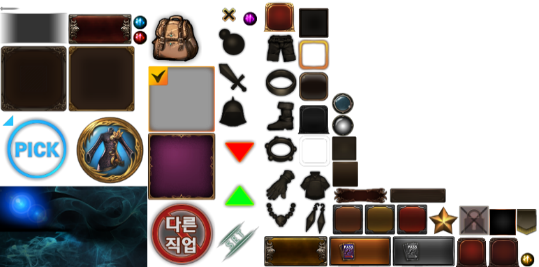 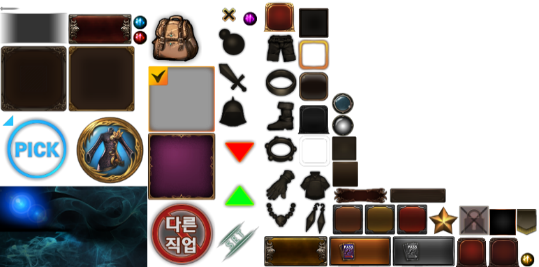 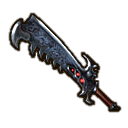 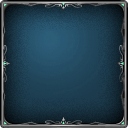 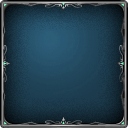 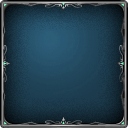 +20
+20
+20
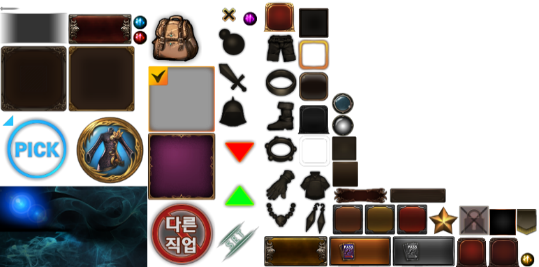 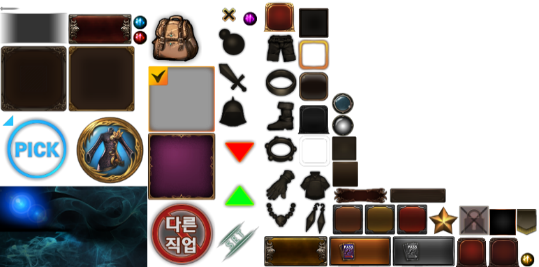 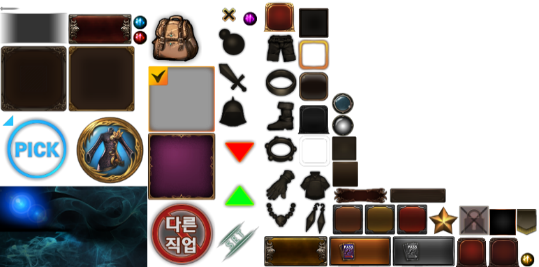 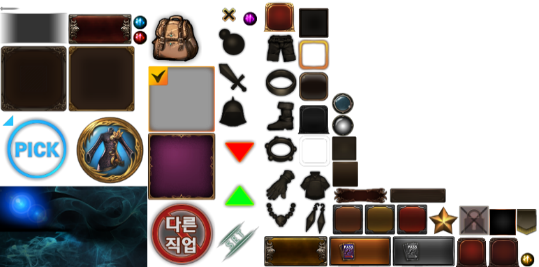 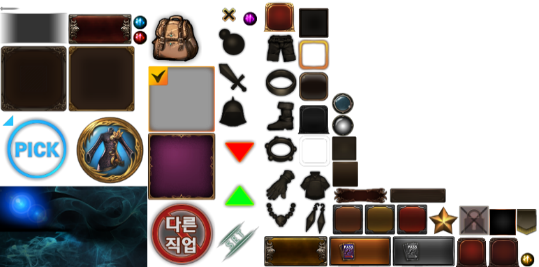 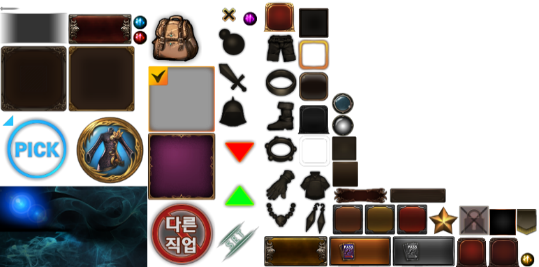 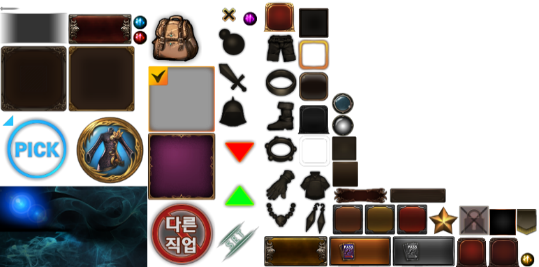 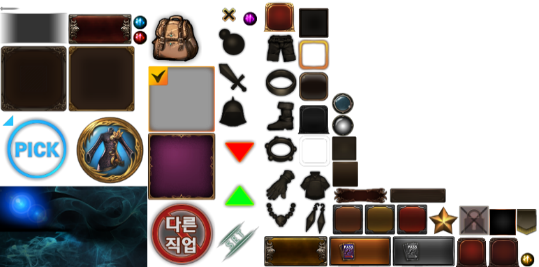 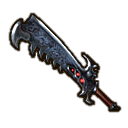 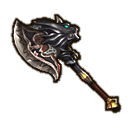 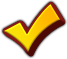 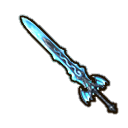 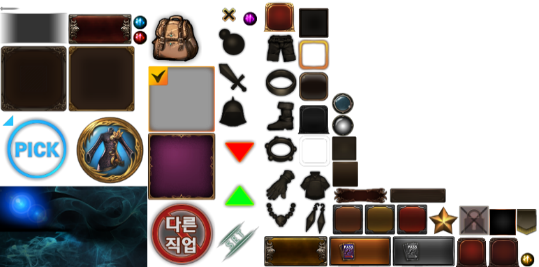 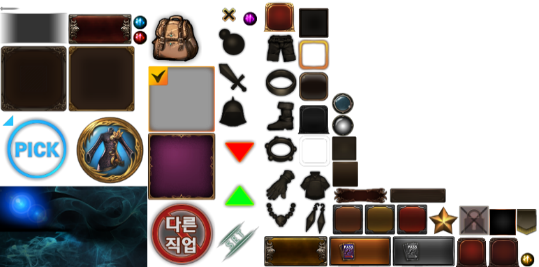 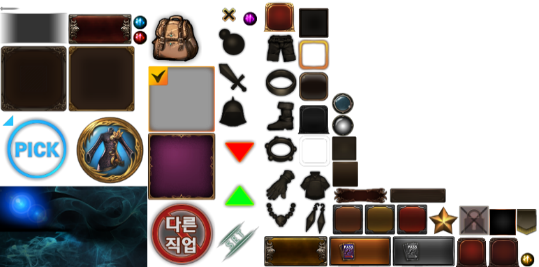 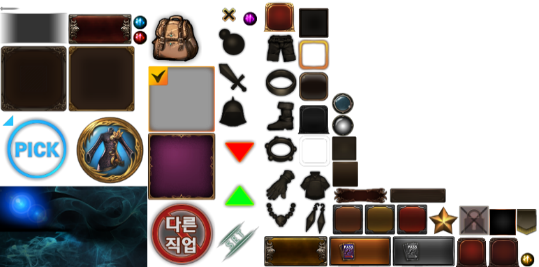 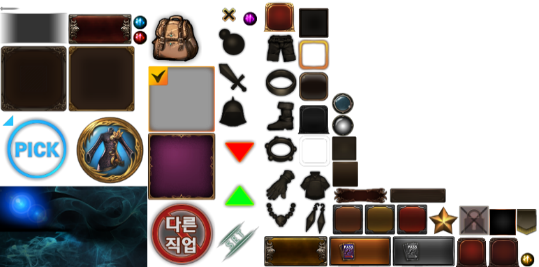 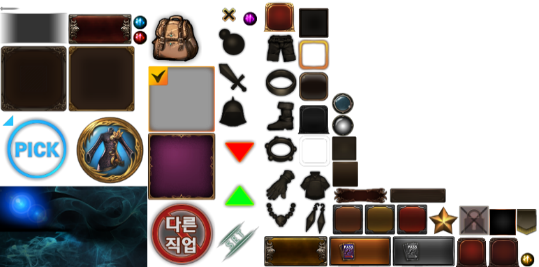 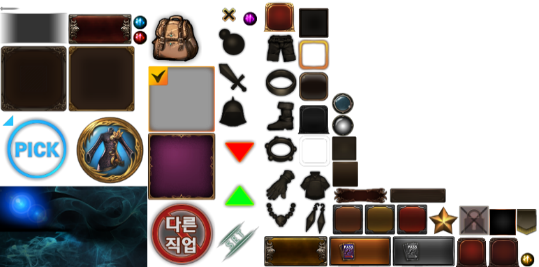 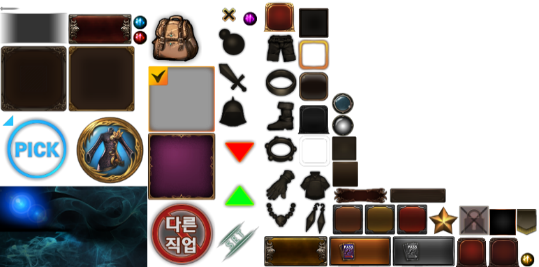 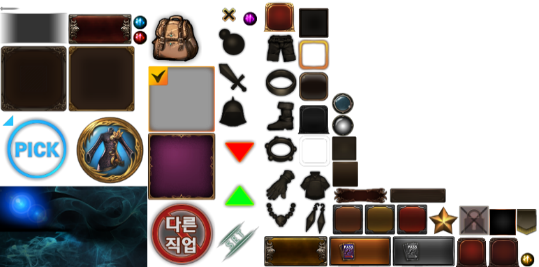 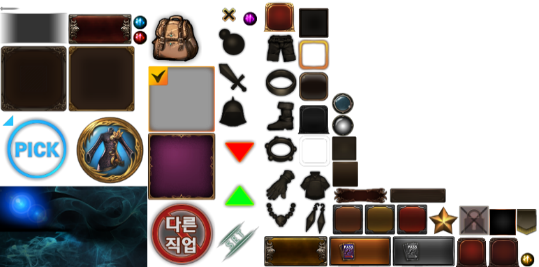 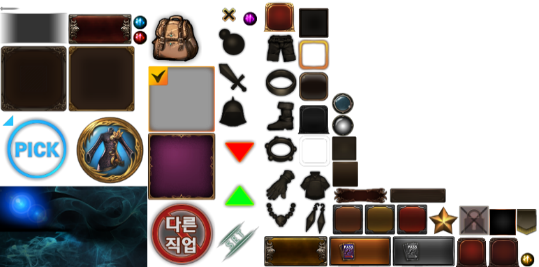 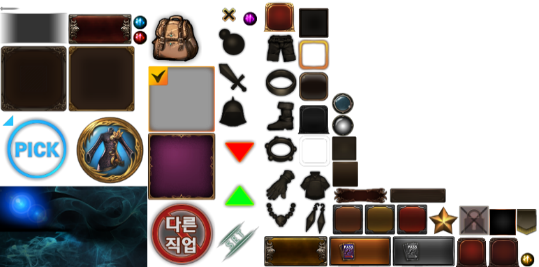 아이템 합성 TIP

※  아이템 합성은 20 단계의 강화가 완료된 동일 등급/종류의
    아이템 2개를 사용하여, 상위 등급의 아이템을 획득합니다.
※  무기와 방어구, 장신구 아이템만 합성이 가능합니다.
※  아이템 합성으로 얻는 상위 등급의 아이템은 메인 아이템의
    종류로 결정됩니다.
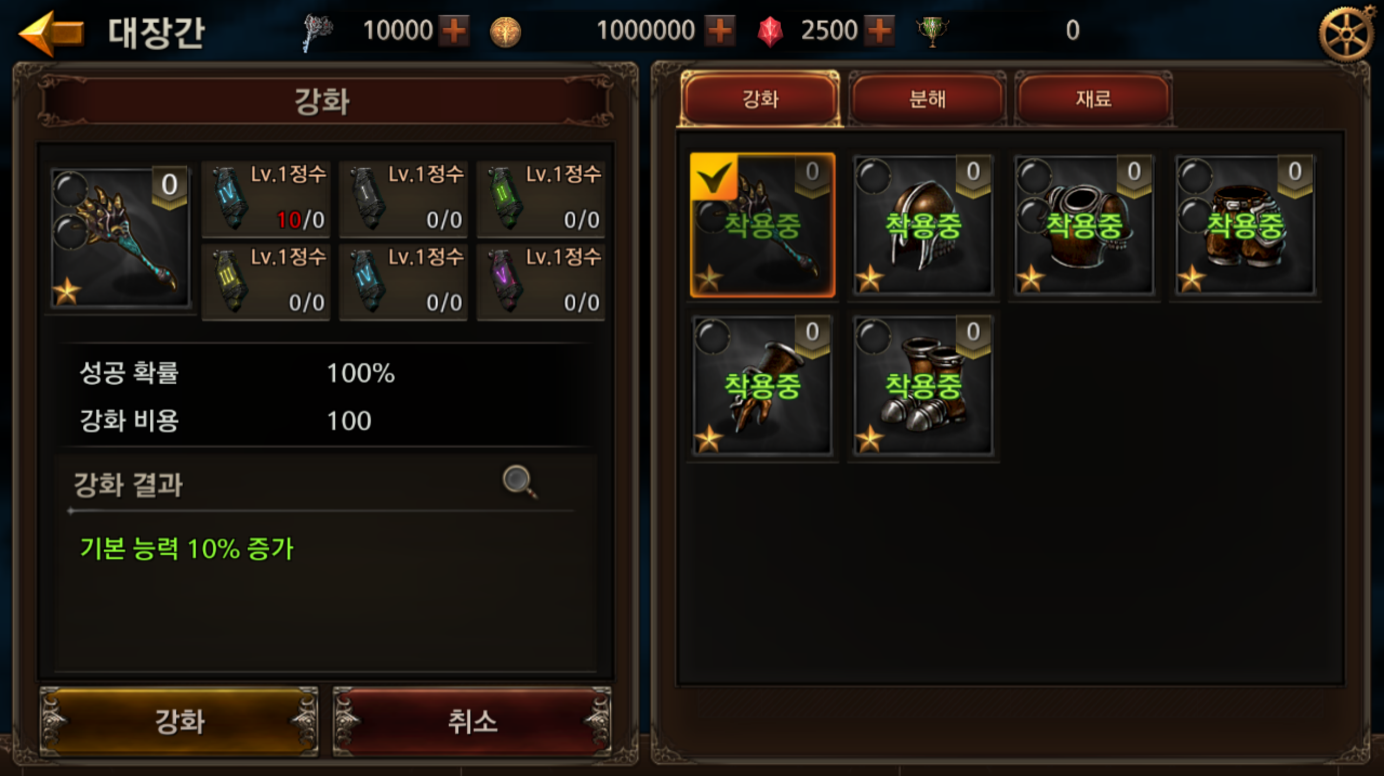 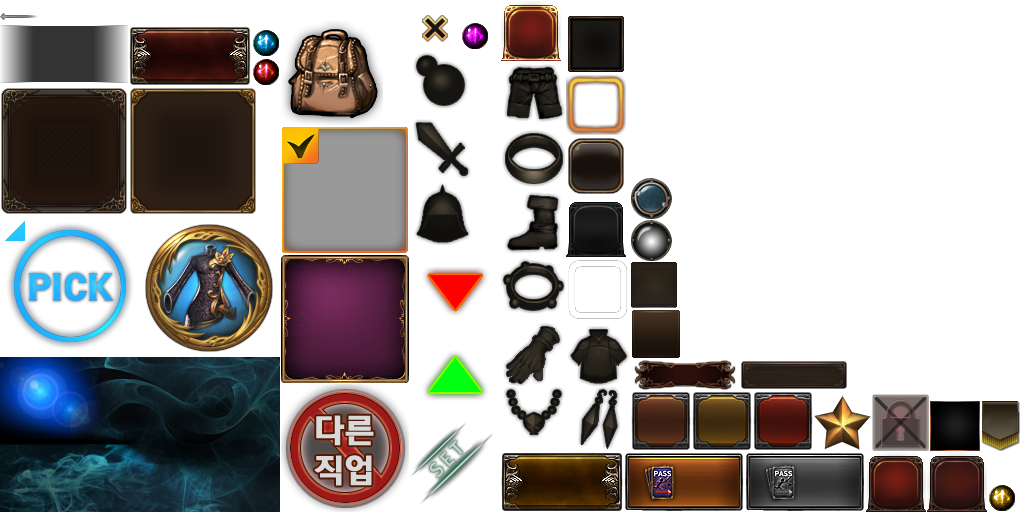 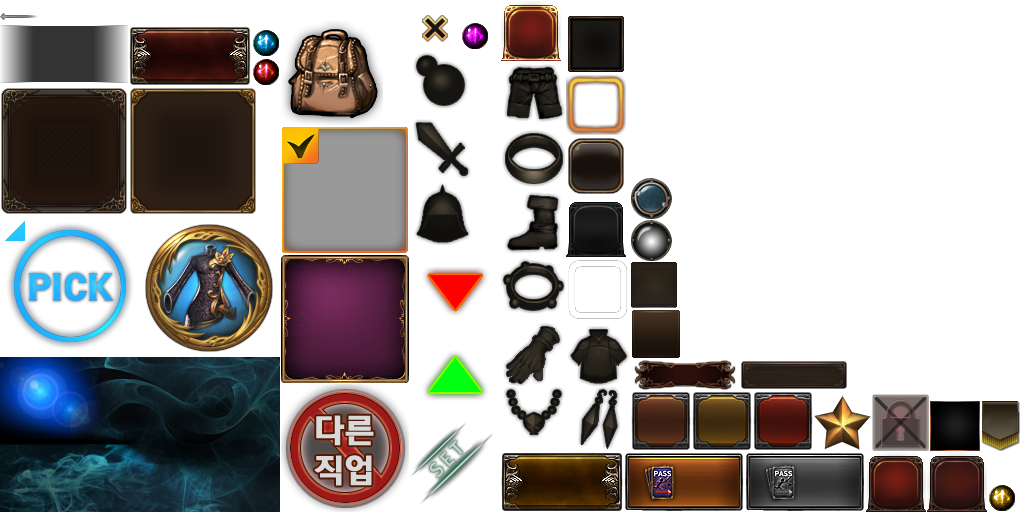 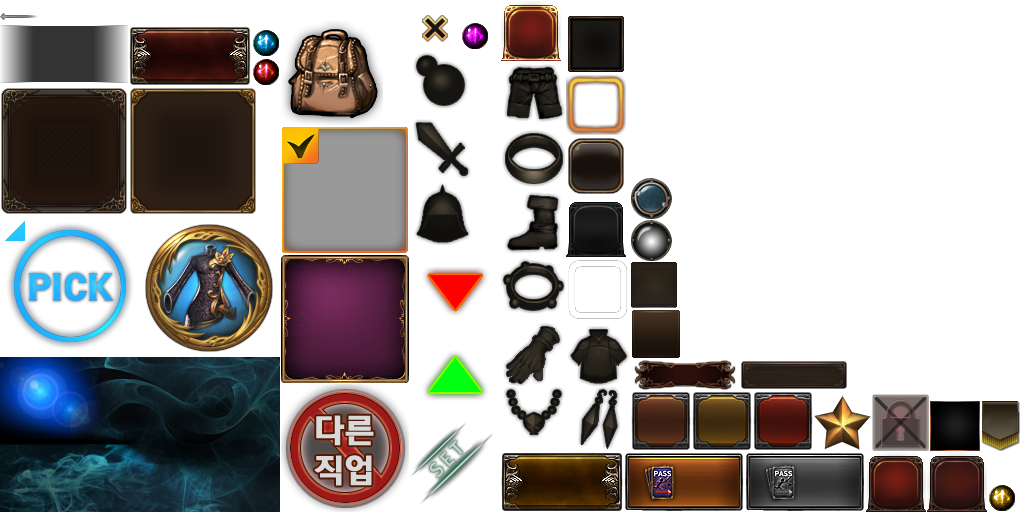 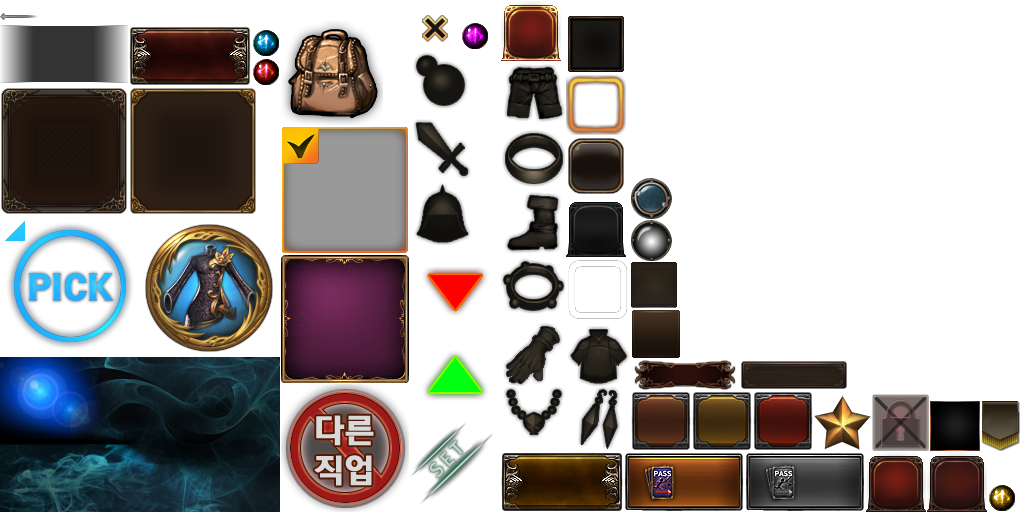 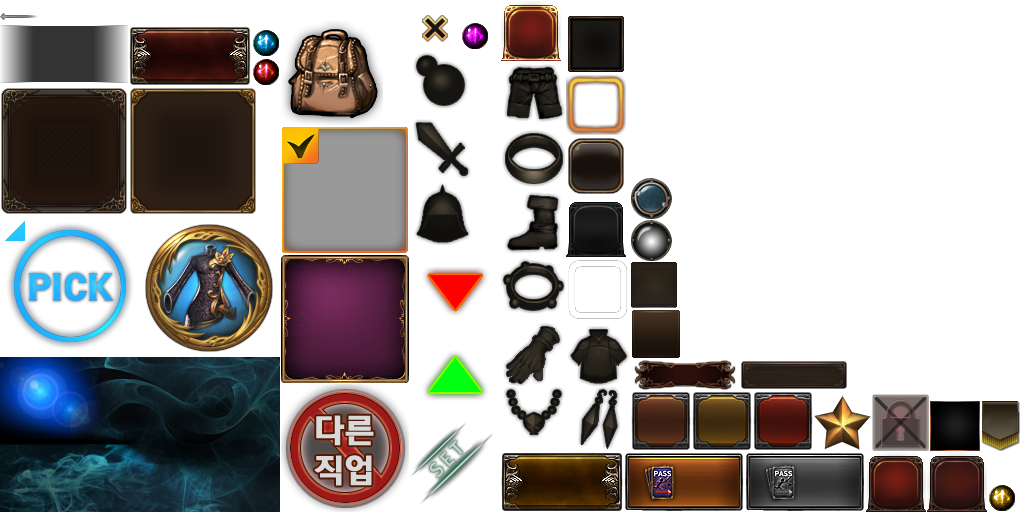 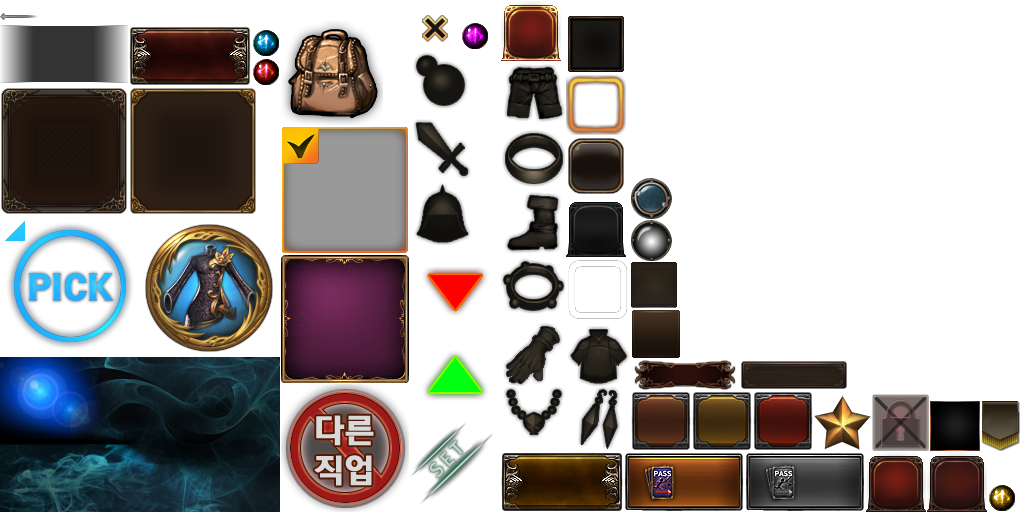 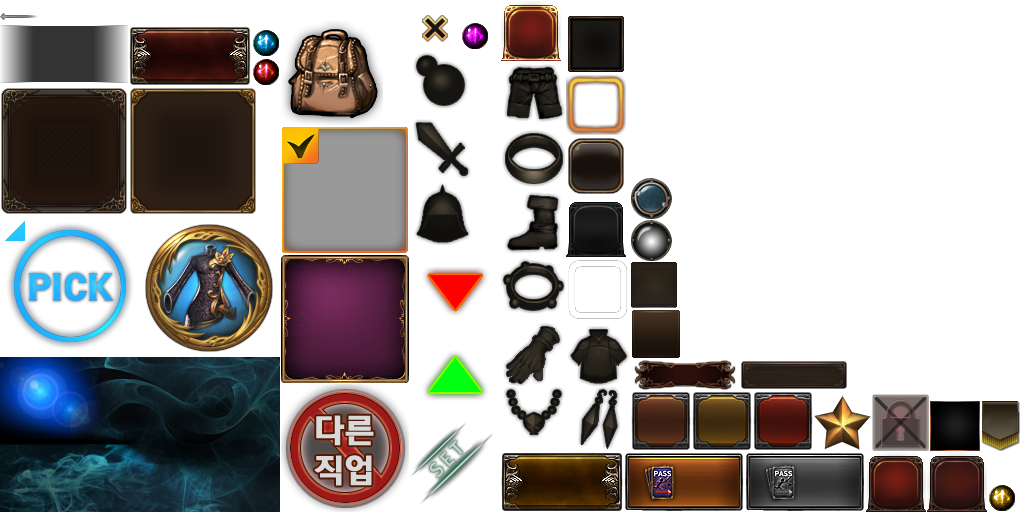 아이템 합성
25,000
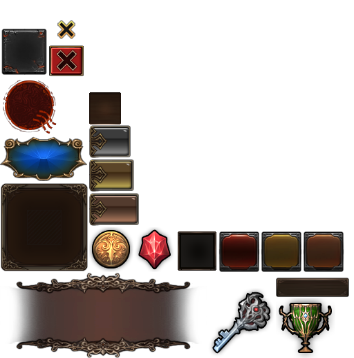 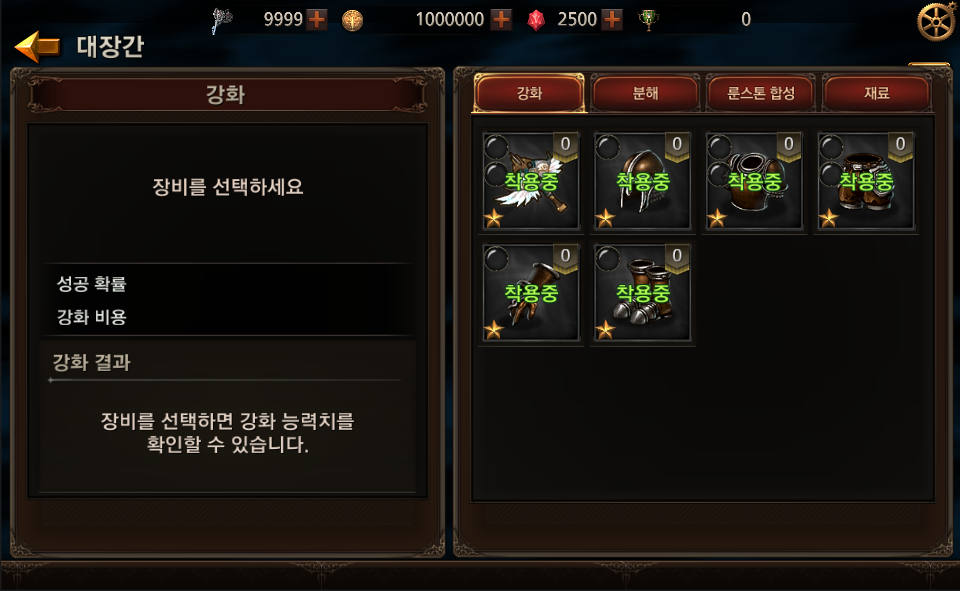 골드가 25,000 부족합니다.
골드 구매 페이지로 이동하시겠습니까?
확인
취소
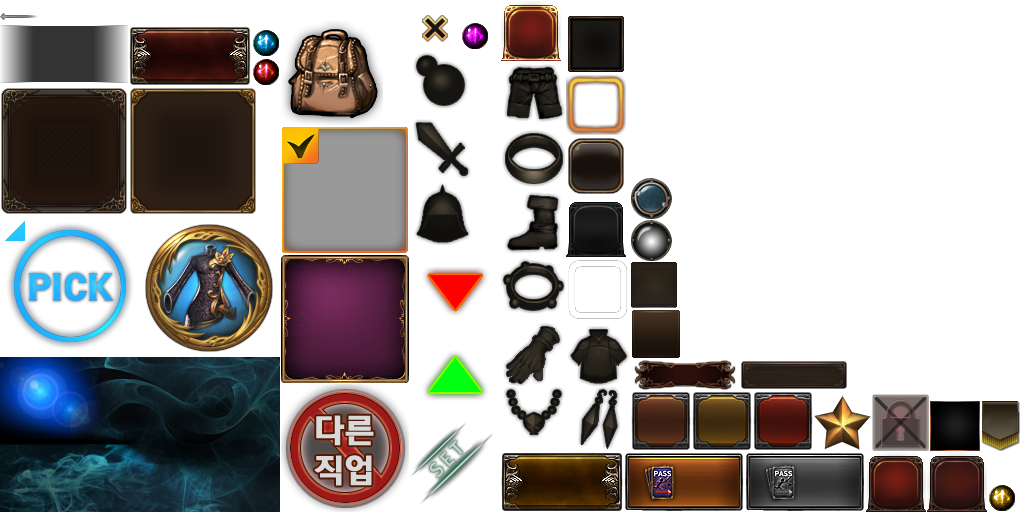 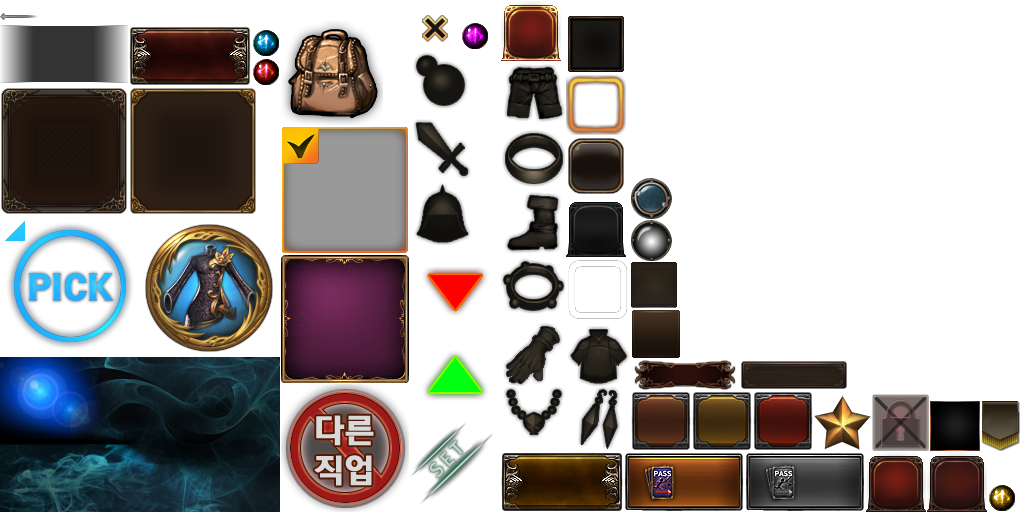 아이템 합성 UI_합성 불가_골드 부족
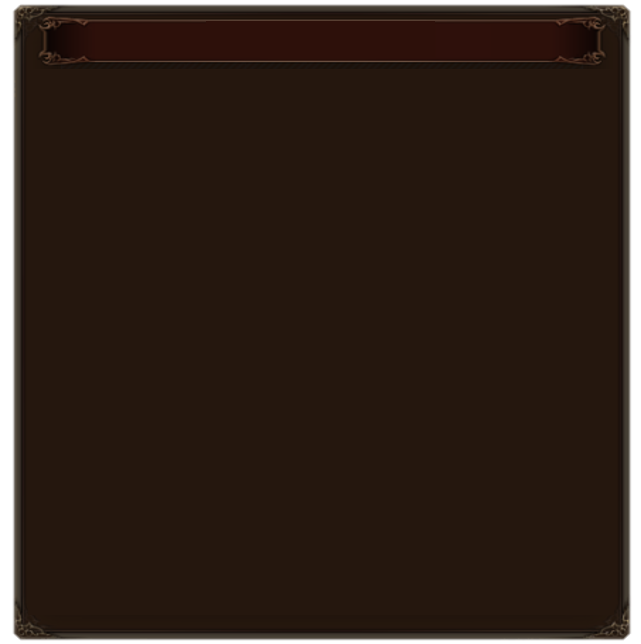 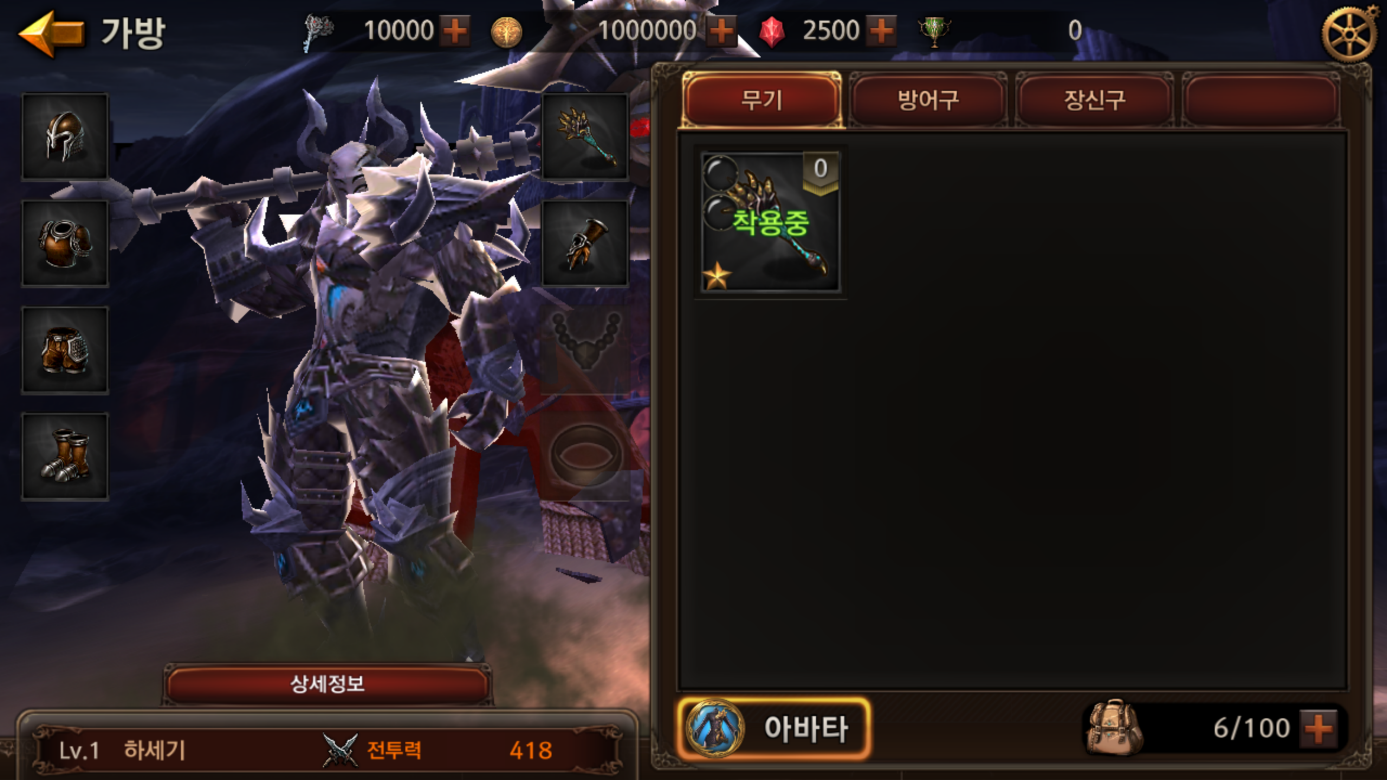 합성
아이템 합성
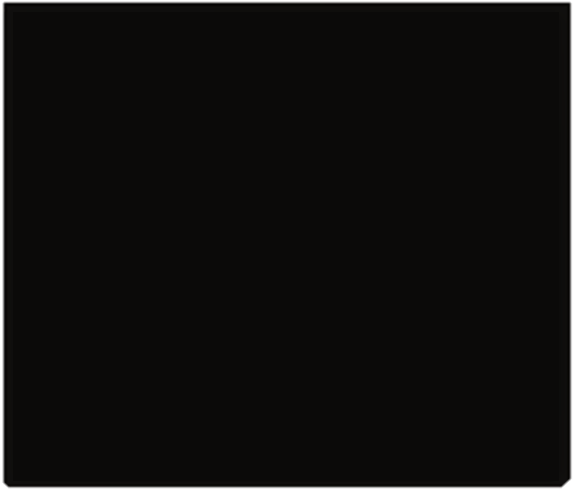 기타
+20
+20
+20
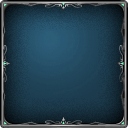 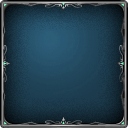 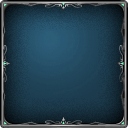 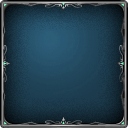 +20
합성 아이템 선택
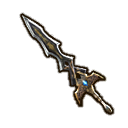 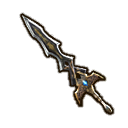 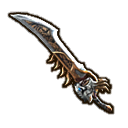 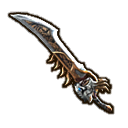 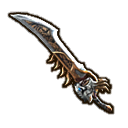 메인 아이템
재료 아이템
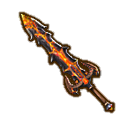 +20
+20
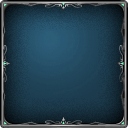 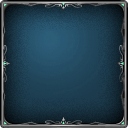 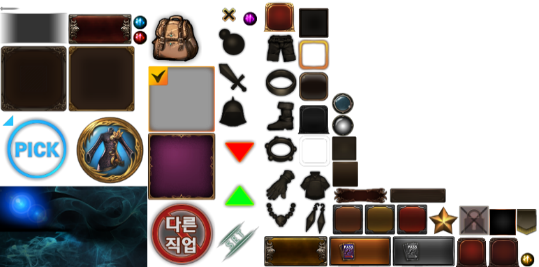 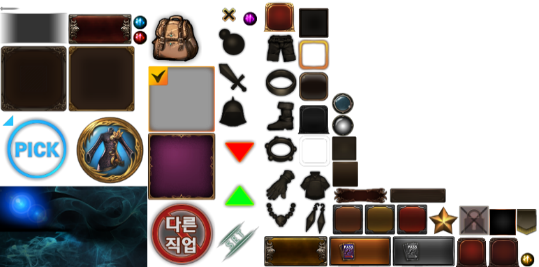 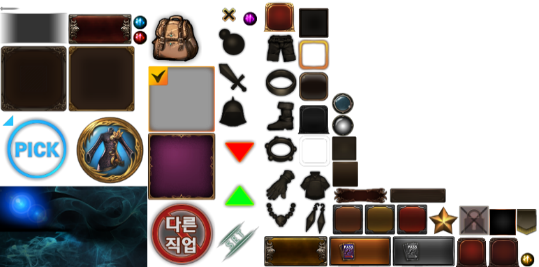 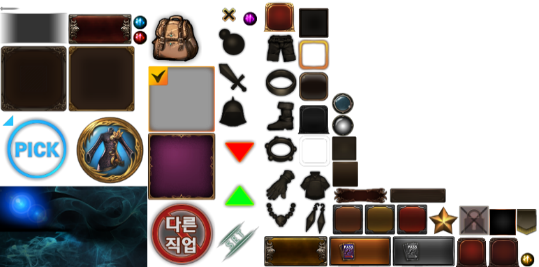 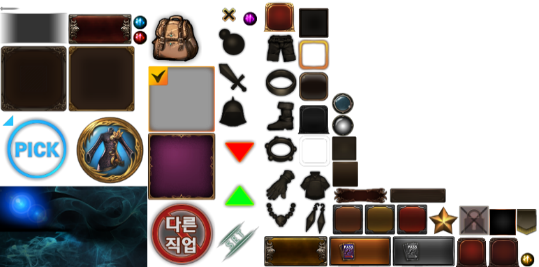 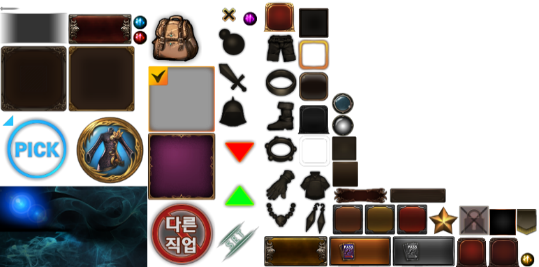 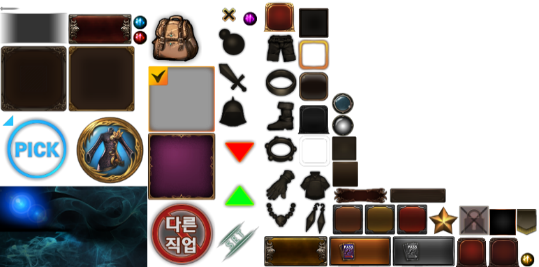 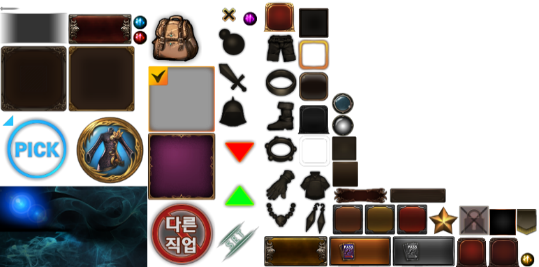 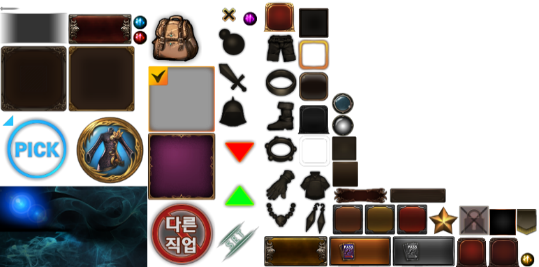 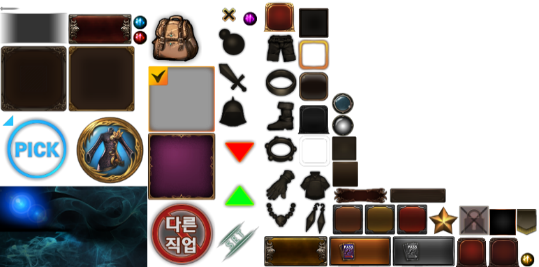 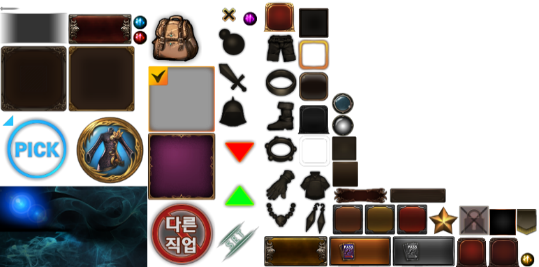 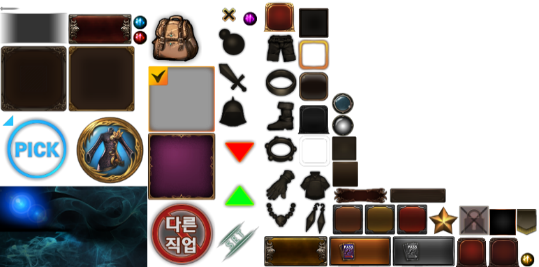 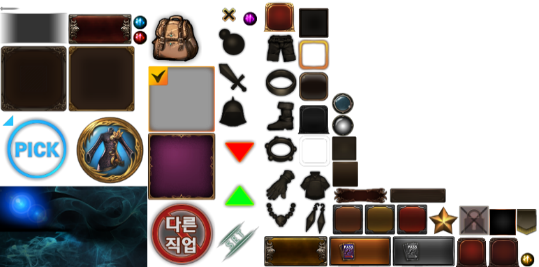 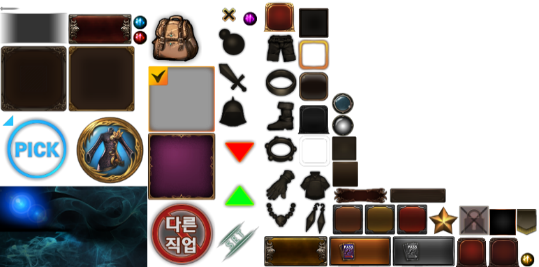 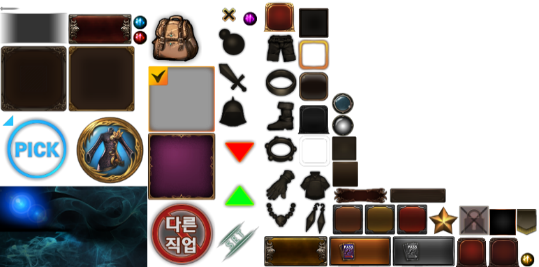 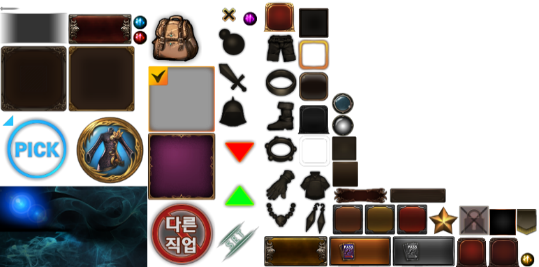 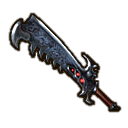 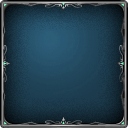 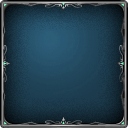 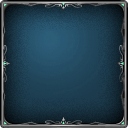 +20
+20
+20
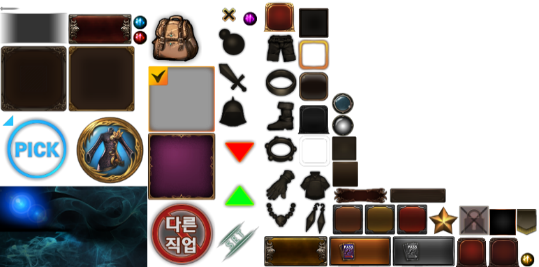 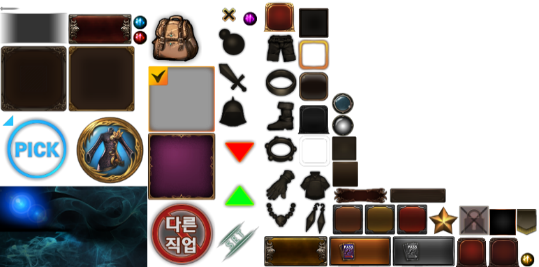 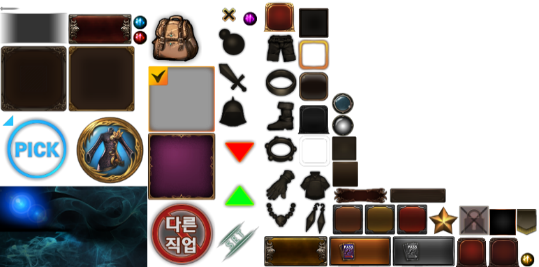 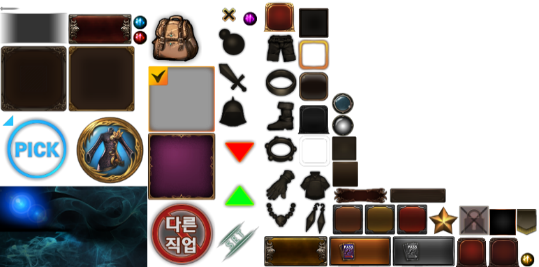 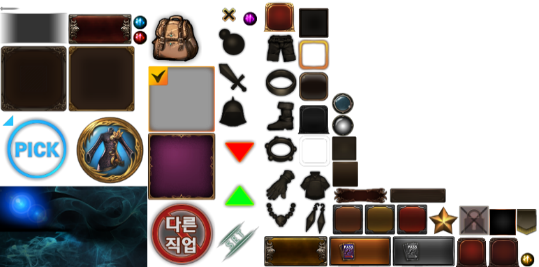 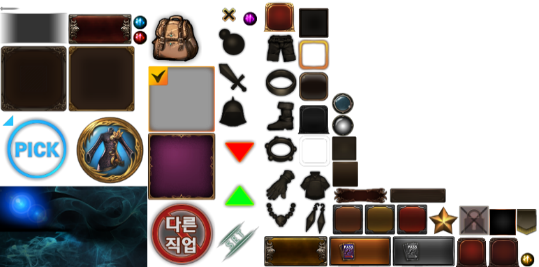 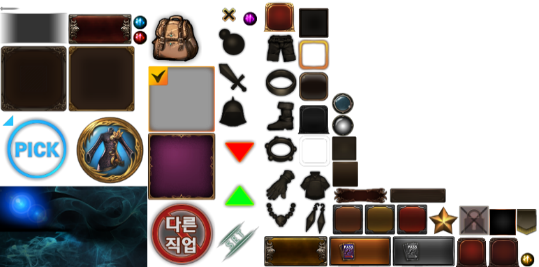 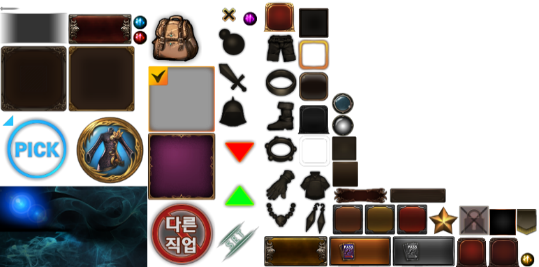 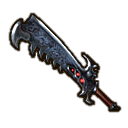 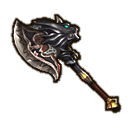 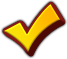 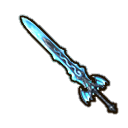 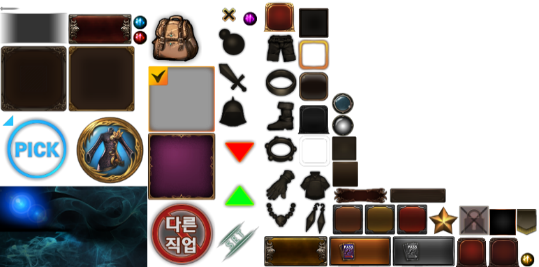 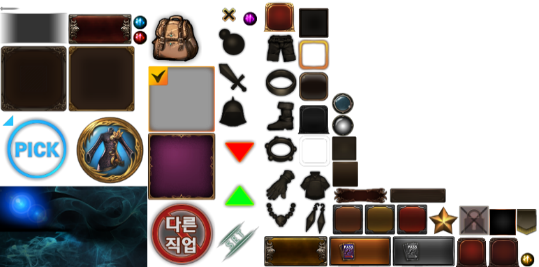 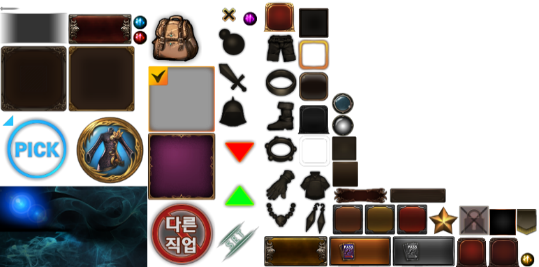 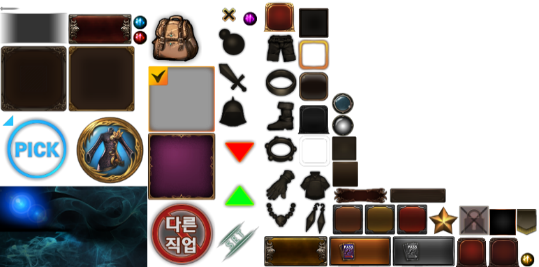 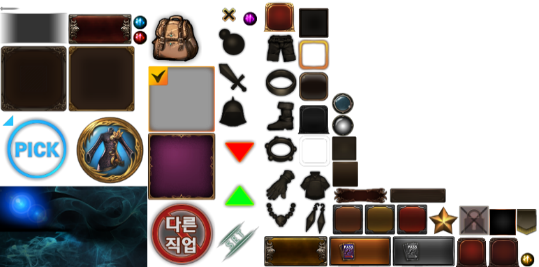 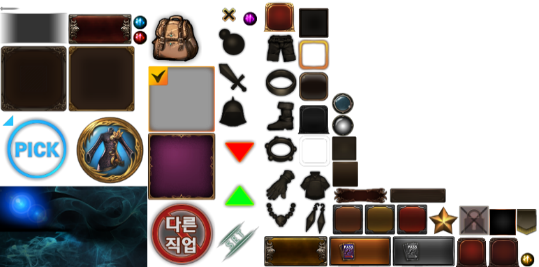 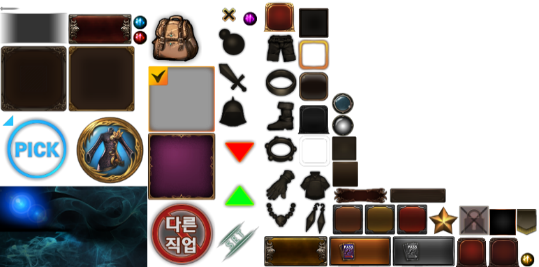 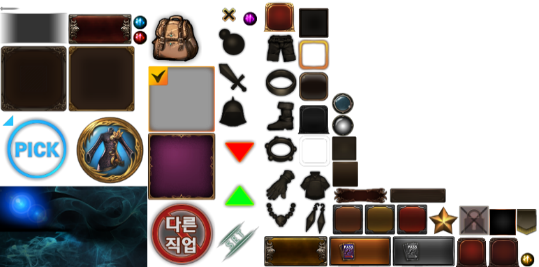 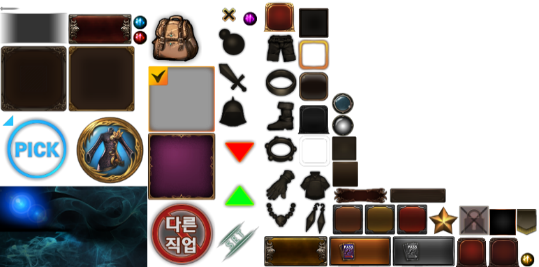 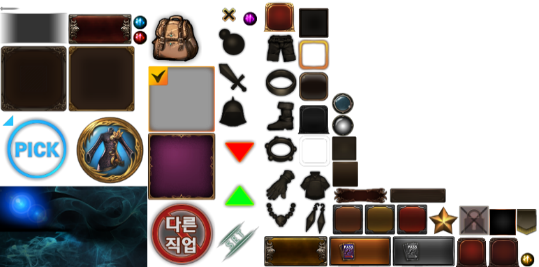 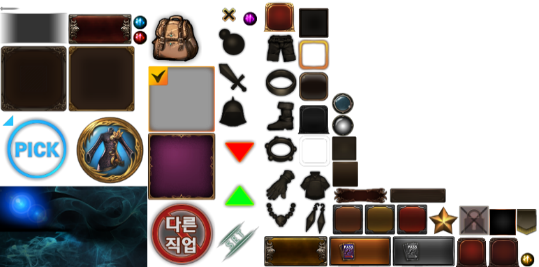 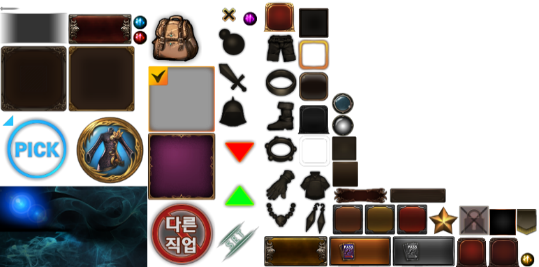 아이템 합성 TIP

※  아이템 합성은 20 단계의 강화가 완료된 동일 등급/종류의
    아이템 2개를 사용하여, 상위 등급의 아이템을 획득합니다.
※  무기와 방어구, 장신구 아이템만 합성이 가능합니다.
※  아이템 합성으로 얻는 상위 등급의 아이템은 메인 아이템의
    종류로 결정됩니다.
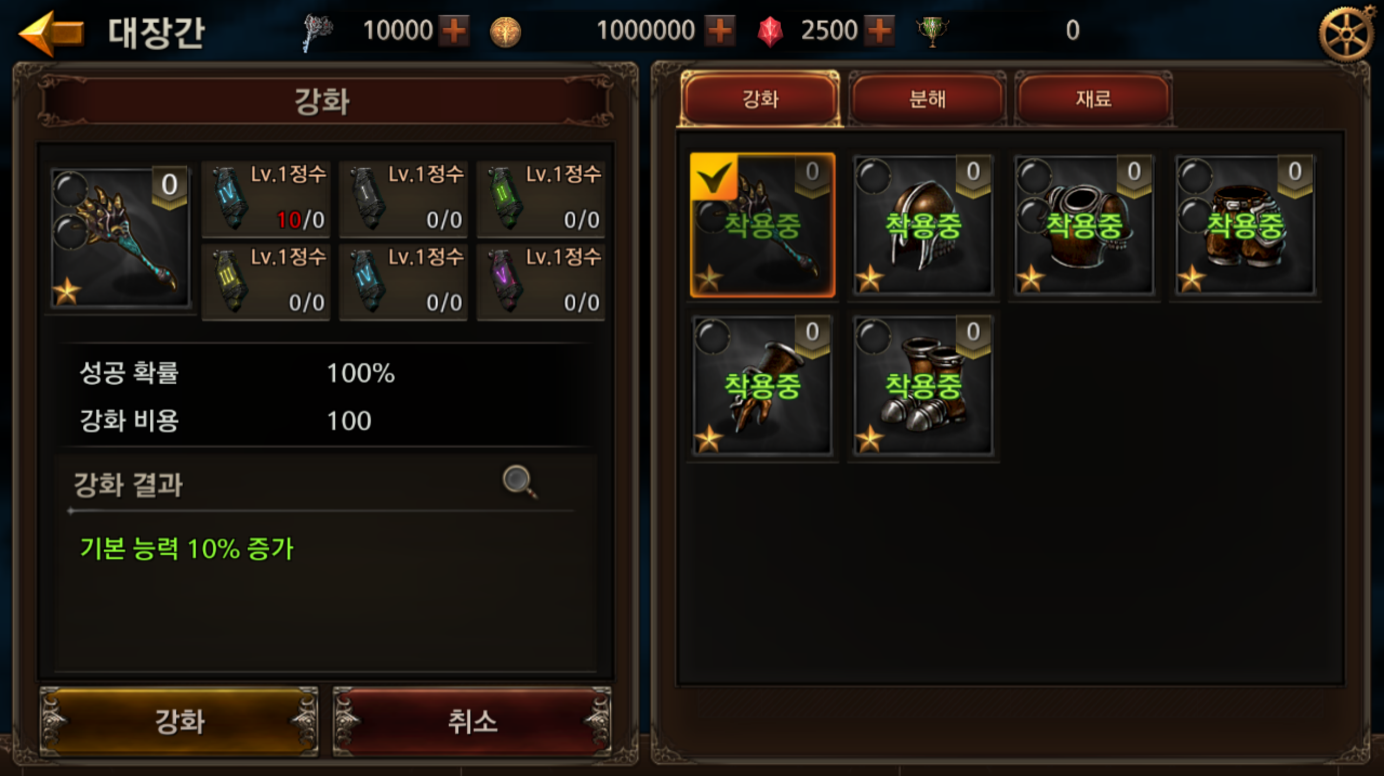 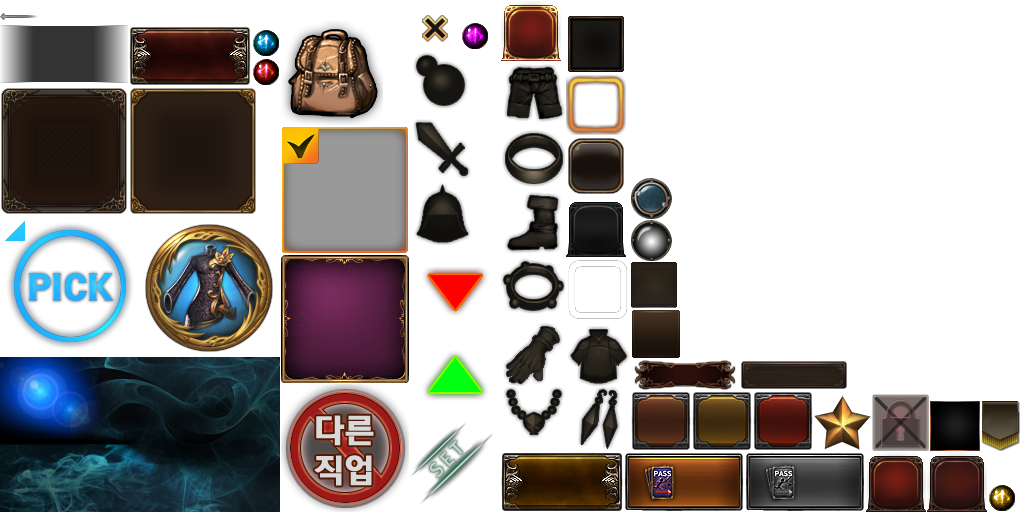 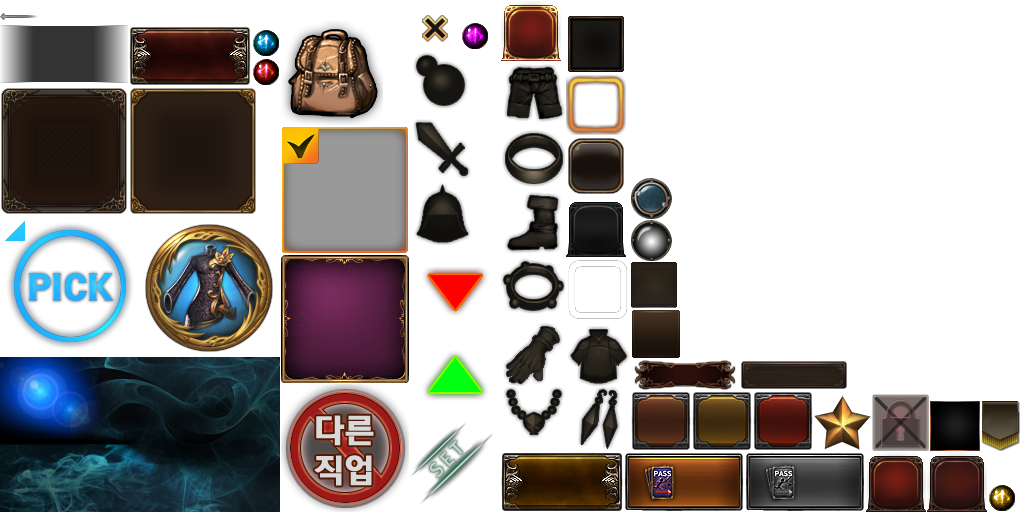 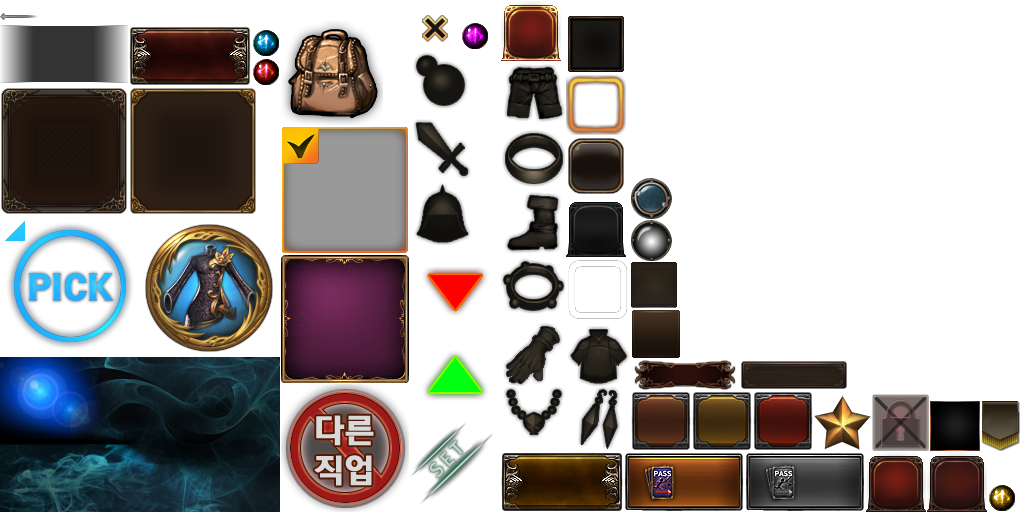 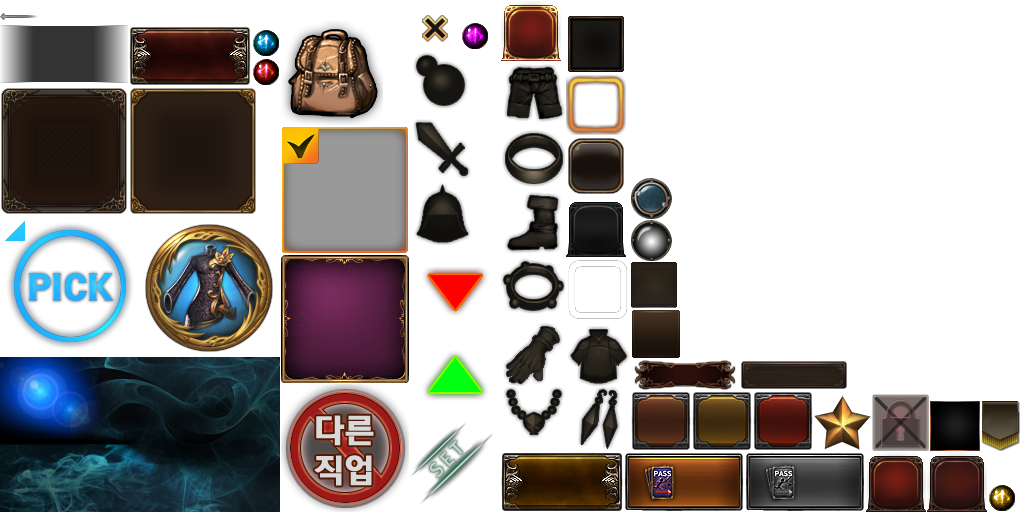 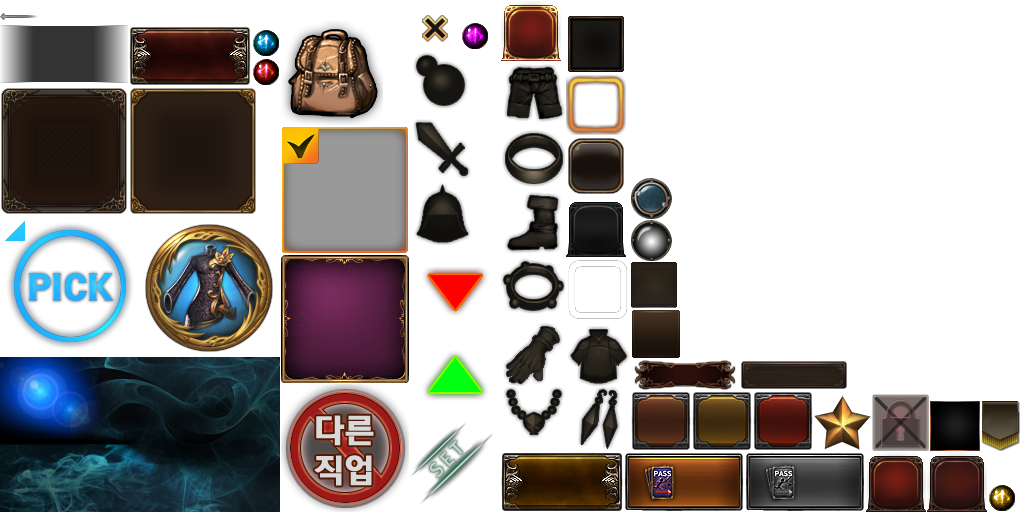 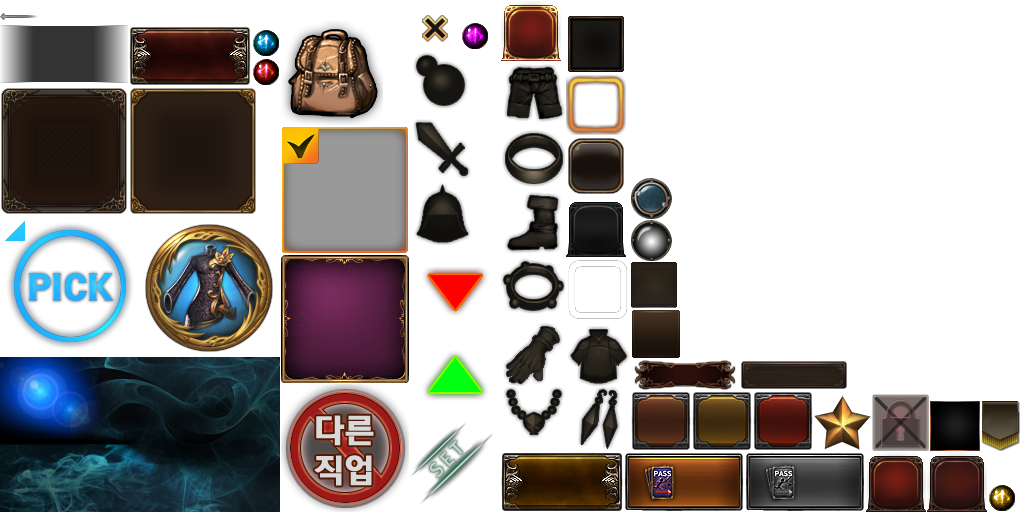 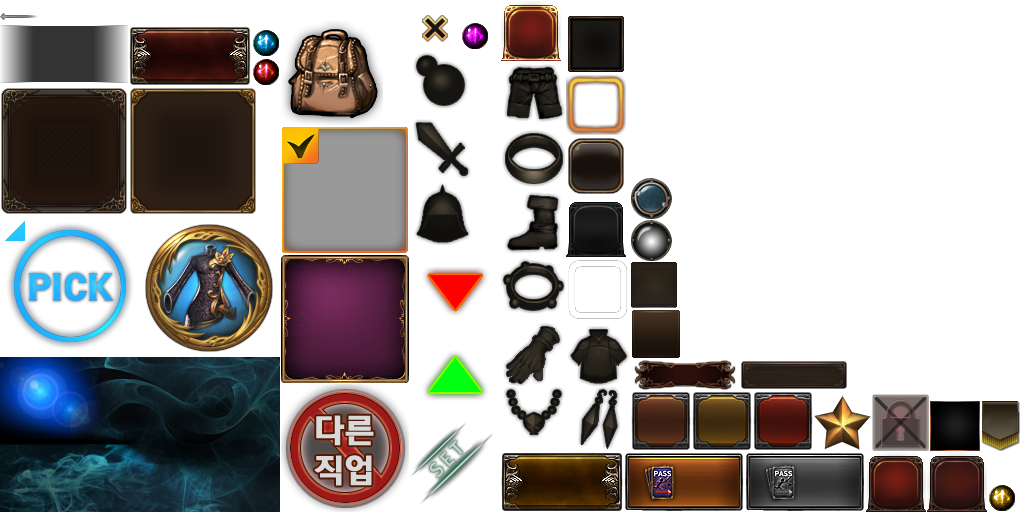 아이템 합성
25,000
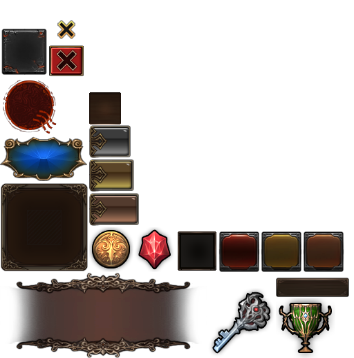 아이템 합성 UI_아이템 합성 연출
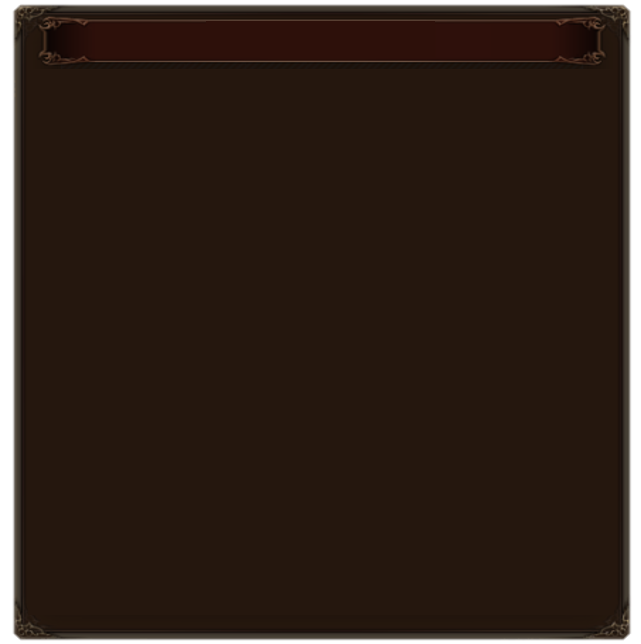 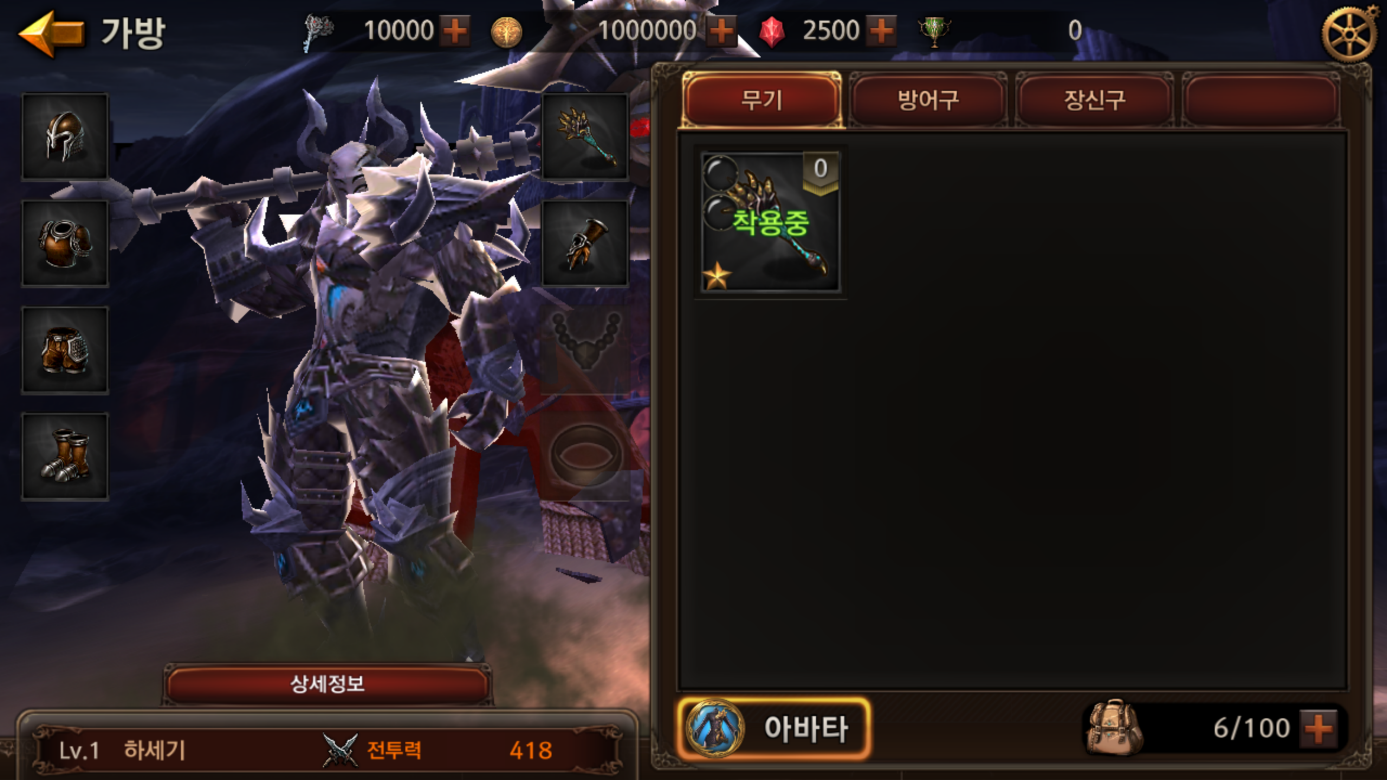 합성
아이템 합성
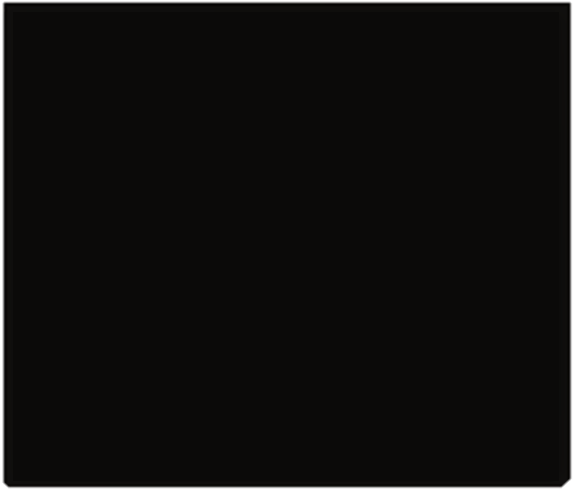 기타
+20
+20
+20
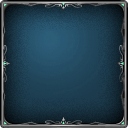 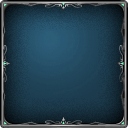 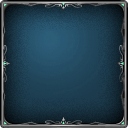 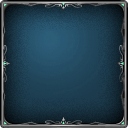 +20
합성 아이템 선택
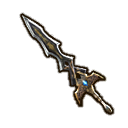 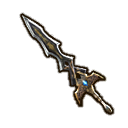 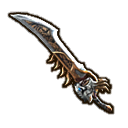 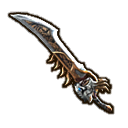 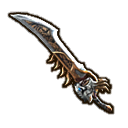 메인 아이템
재료 아이템
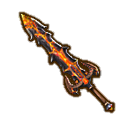 +20
+20
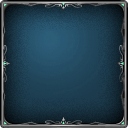 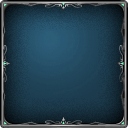 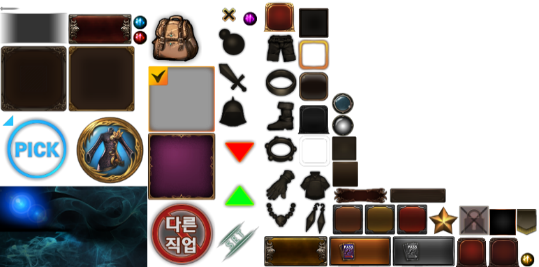 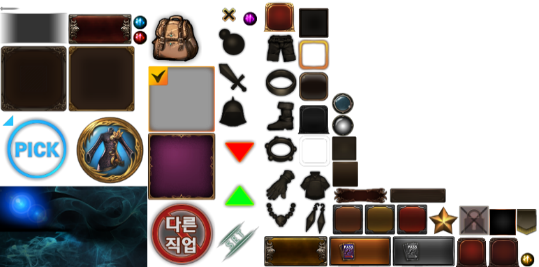 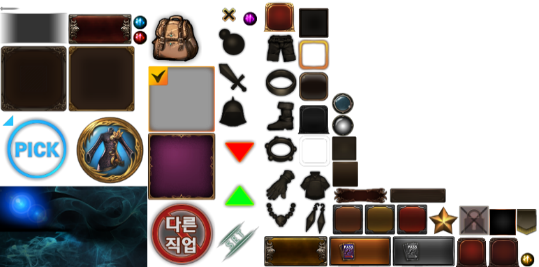 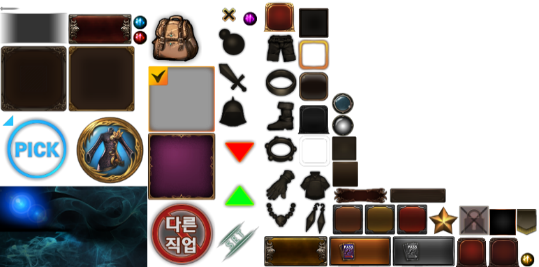 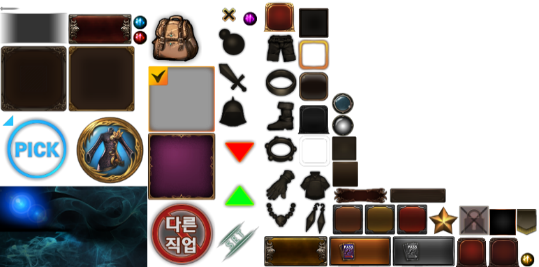 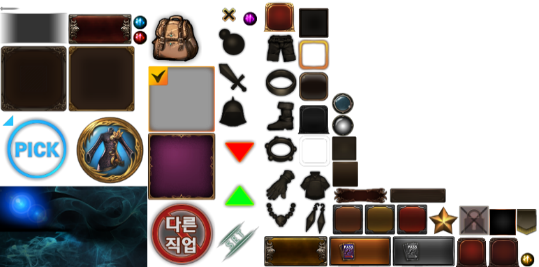 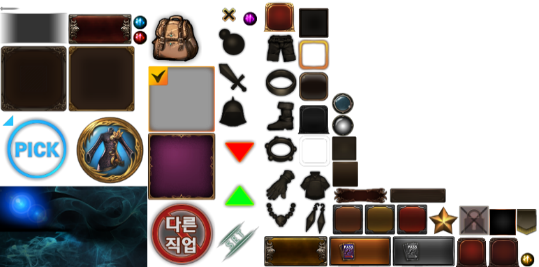 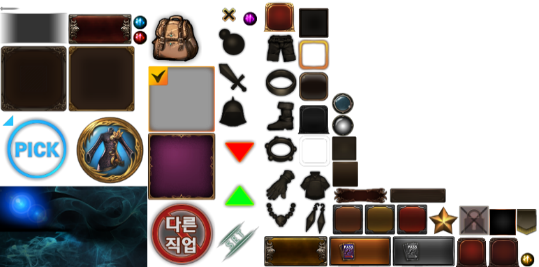 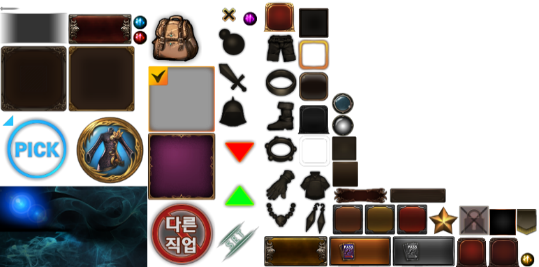 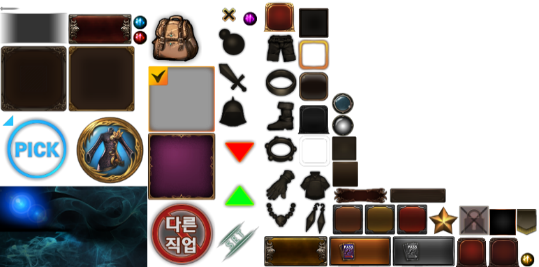 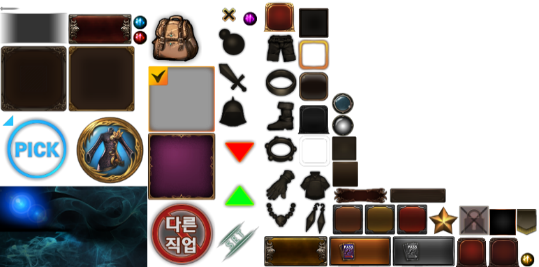 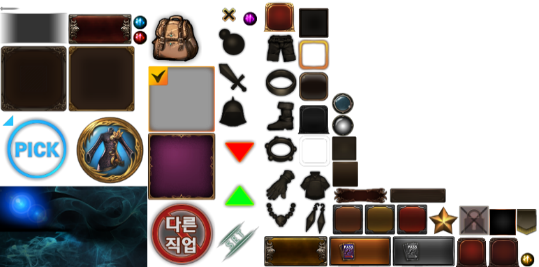 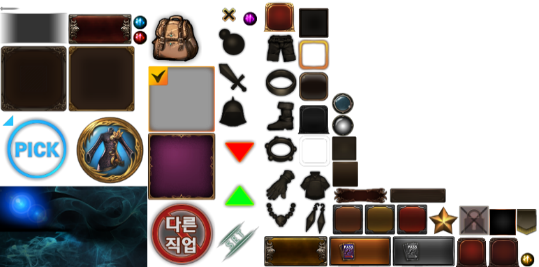 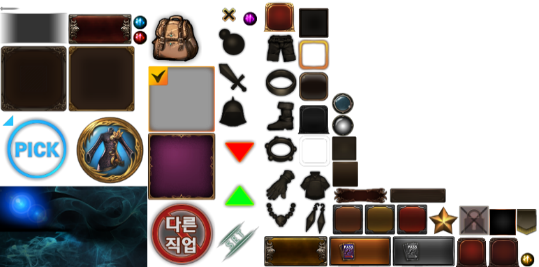 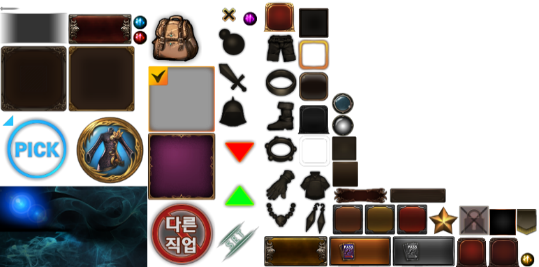 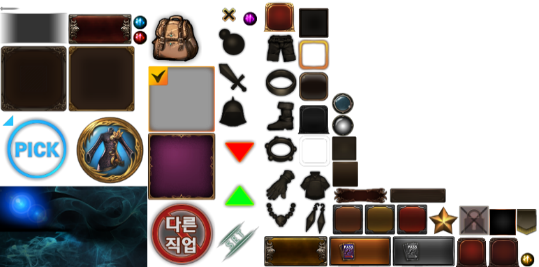 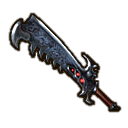 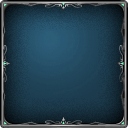 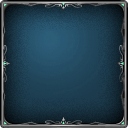 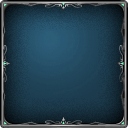 +20
+20
+20
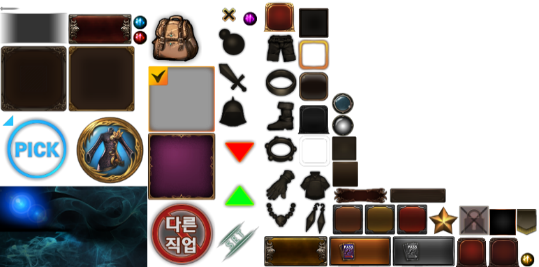 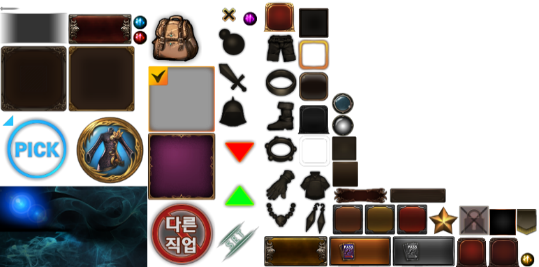 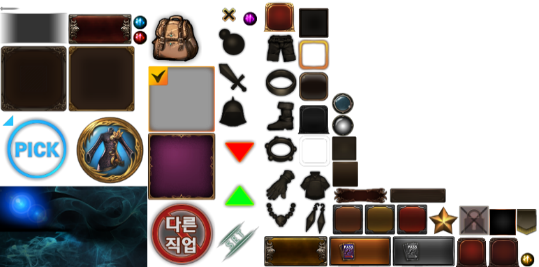 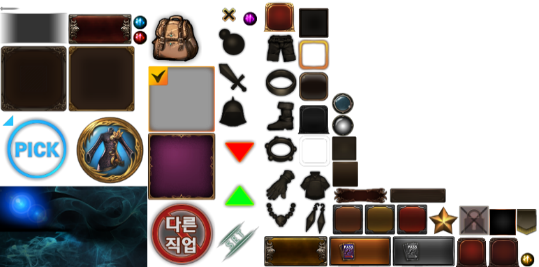 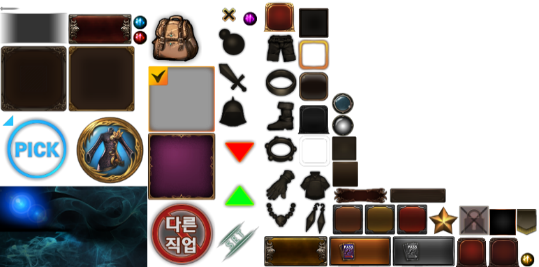 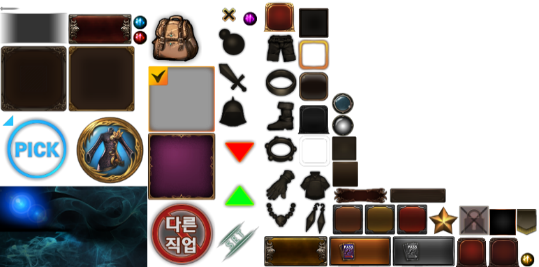 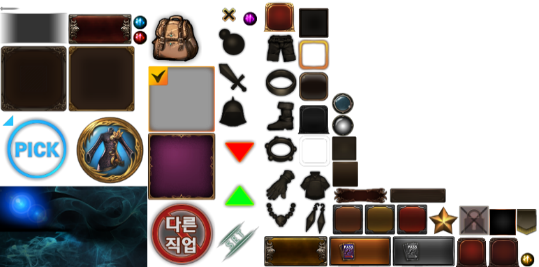 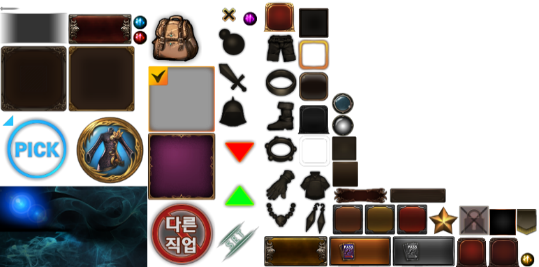 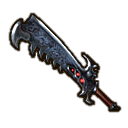 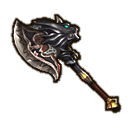 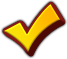 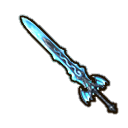 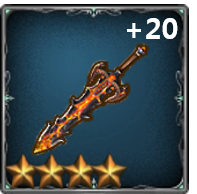 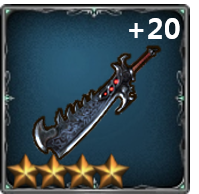 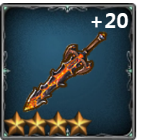 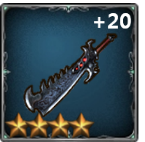 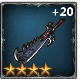 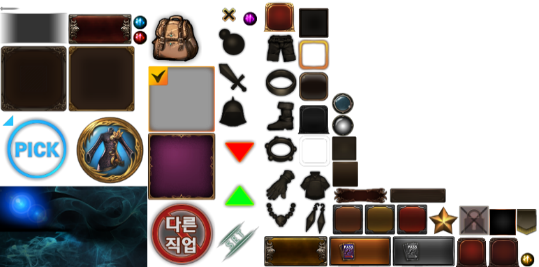 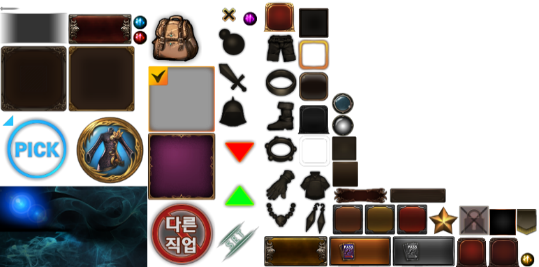 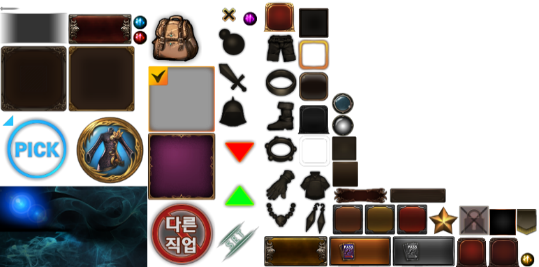 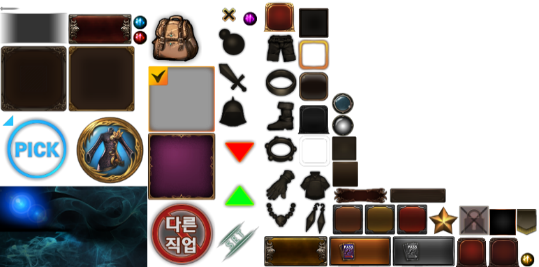 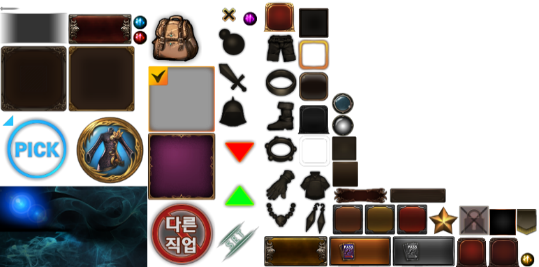 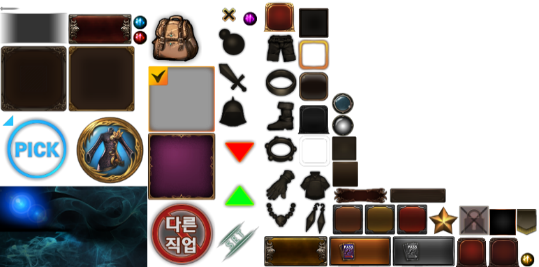 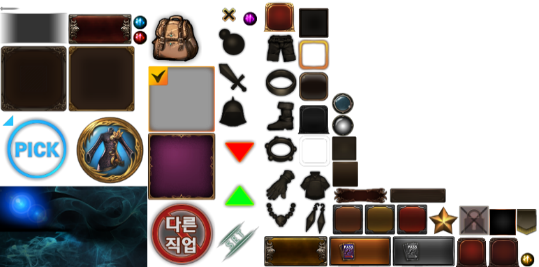 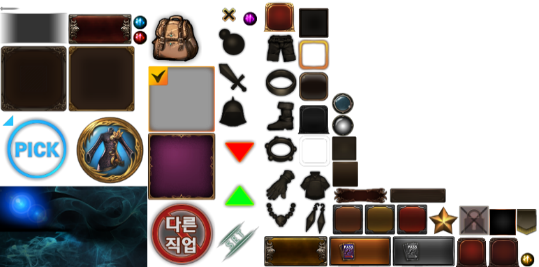 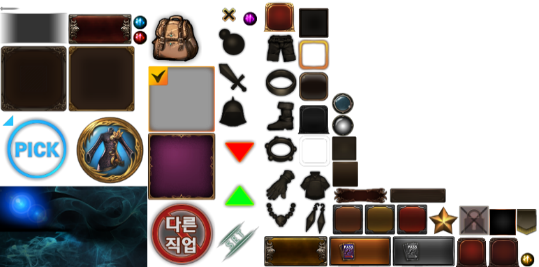 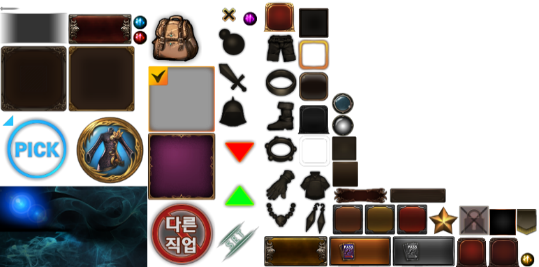 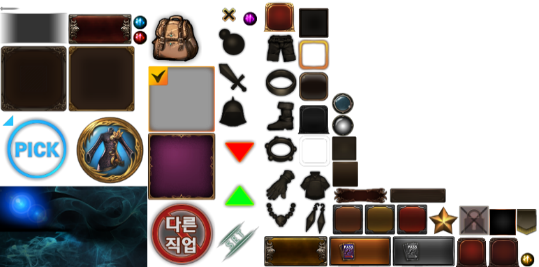 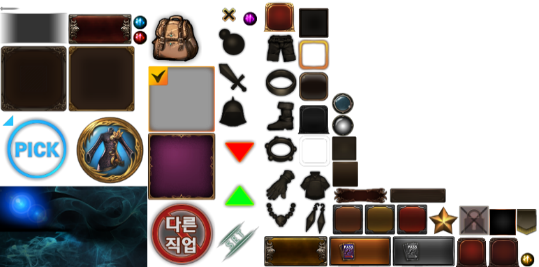 아이템 합성 TIP

※  아이템 합성은 20 단계의 강화가 완료된 동일 등급/종류의
    아이템 2개를 사용하여, 상위 등급의 아이템을 획득합니다.
※  무기와 방어구, 장신구 아이템만 합성이 가능합니다.
※  아이템 합성으로 얻는 상위 등급의 아이템은 메인 아이템의
    종류로 결정됩니다.
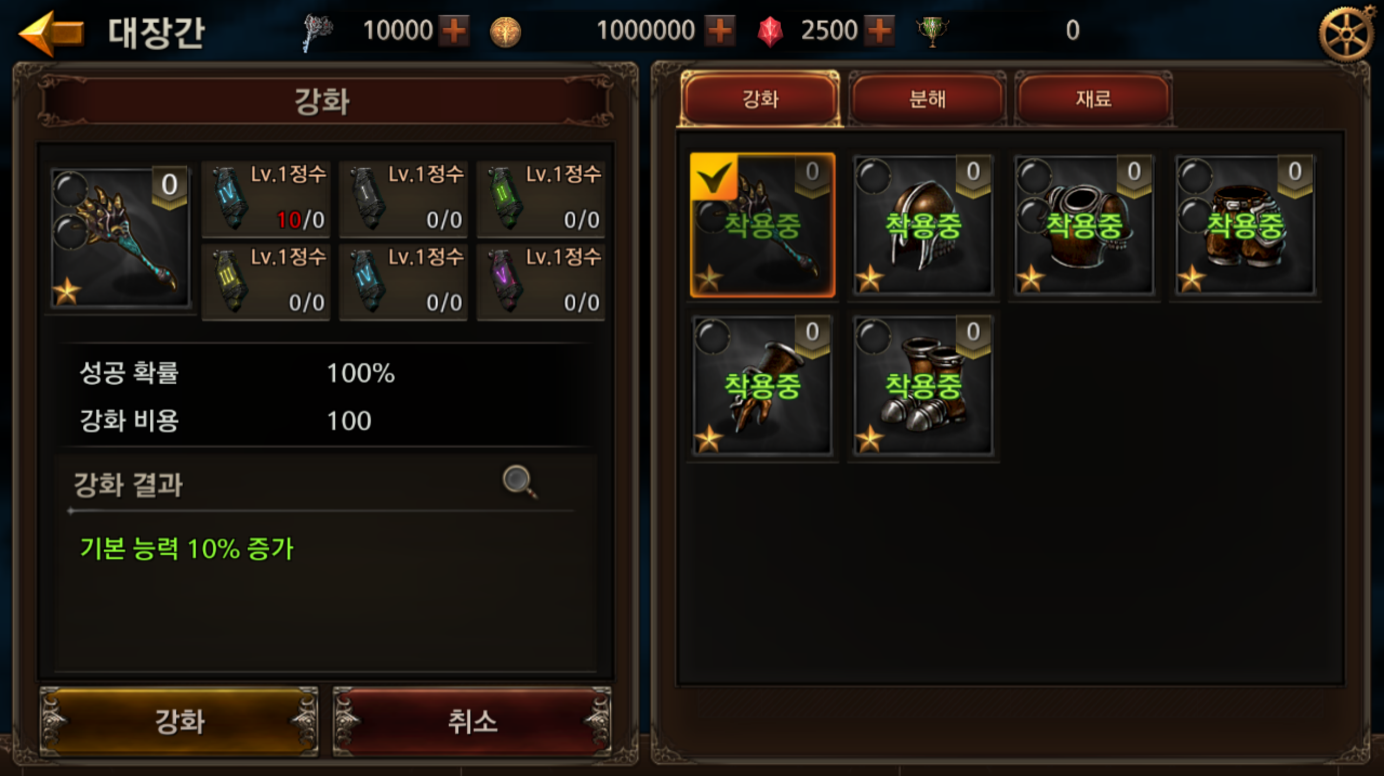 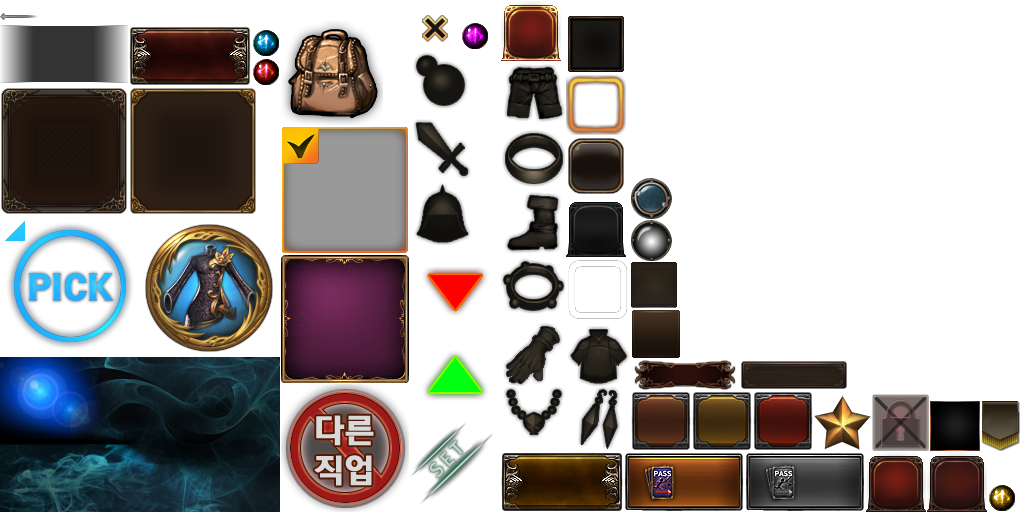 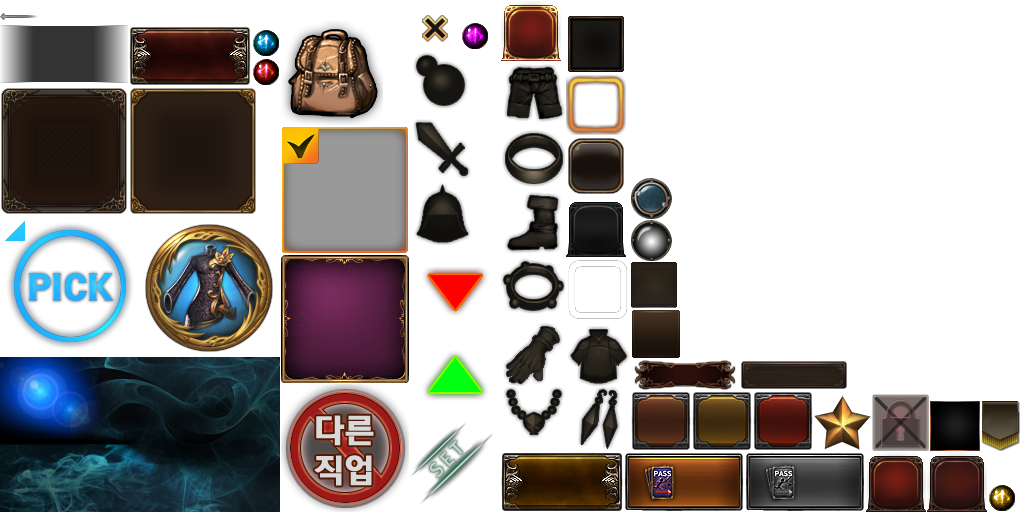 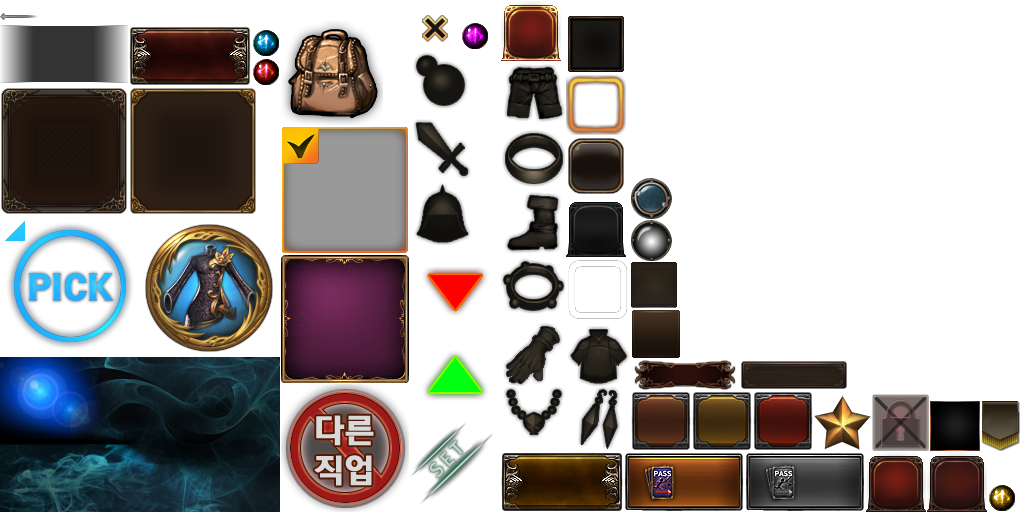 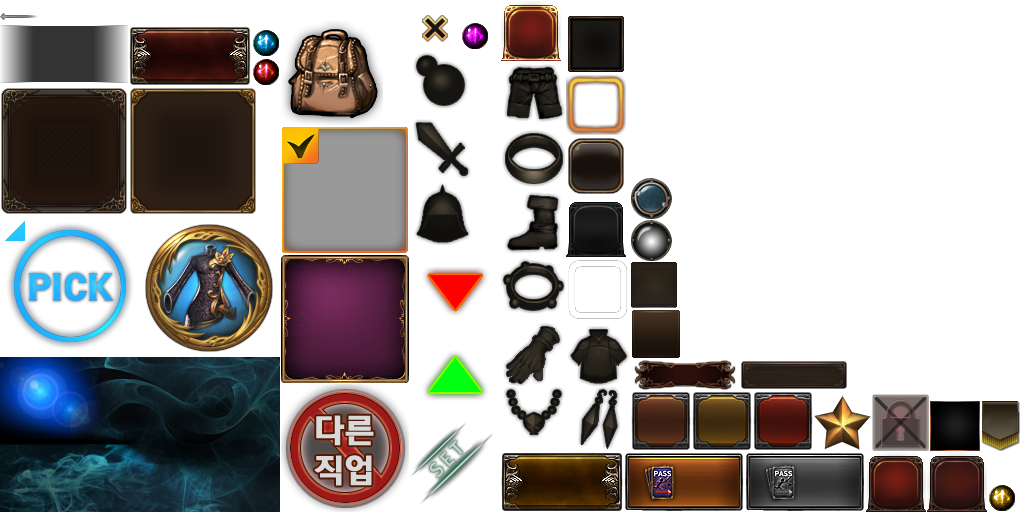 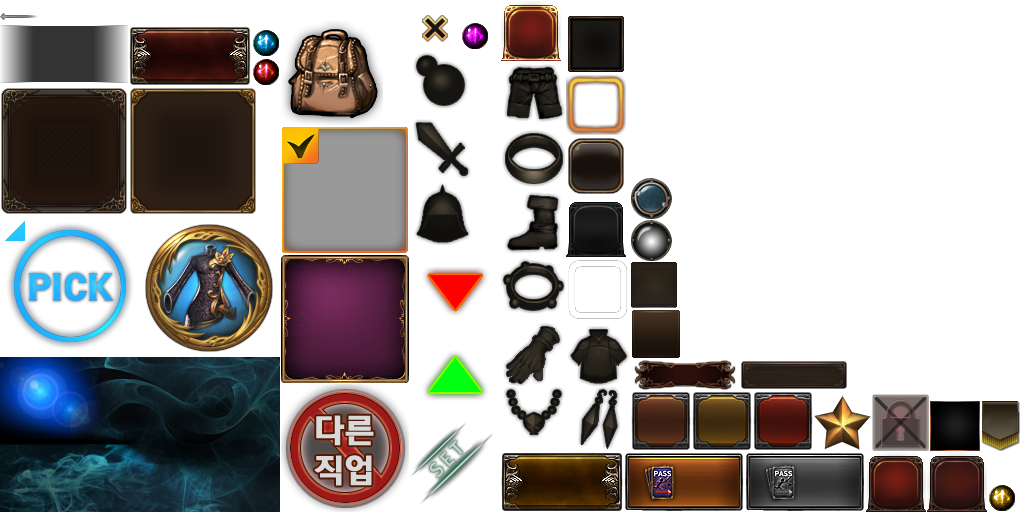 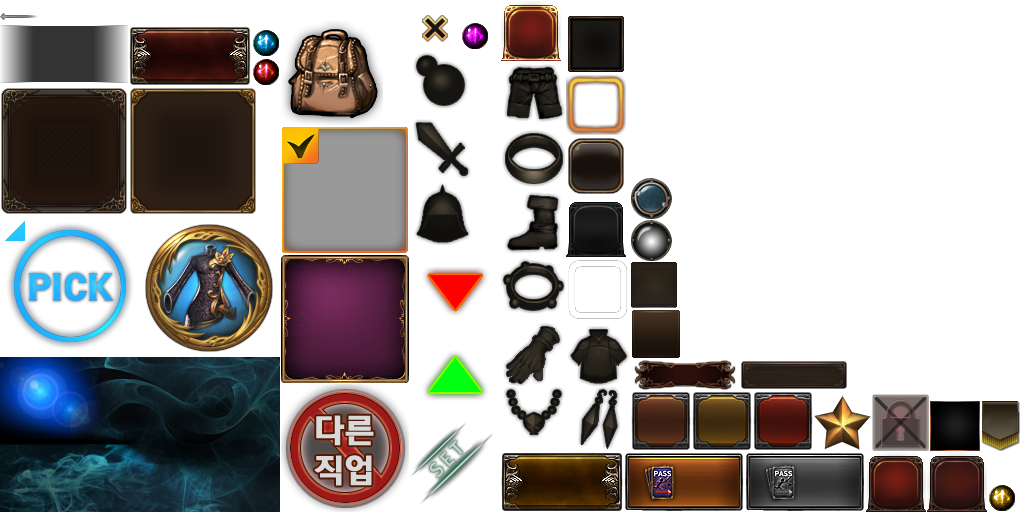 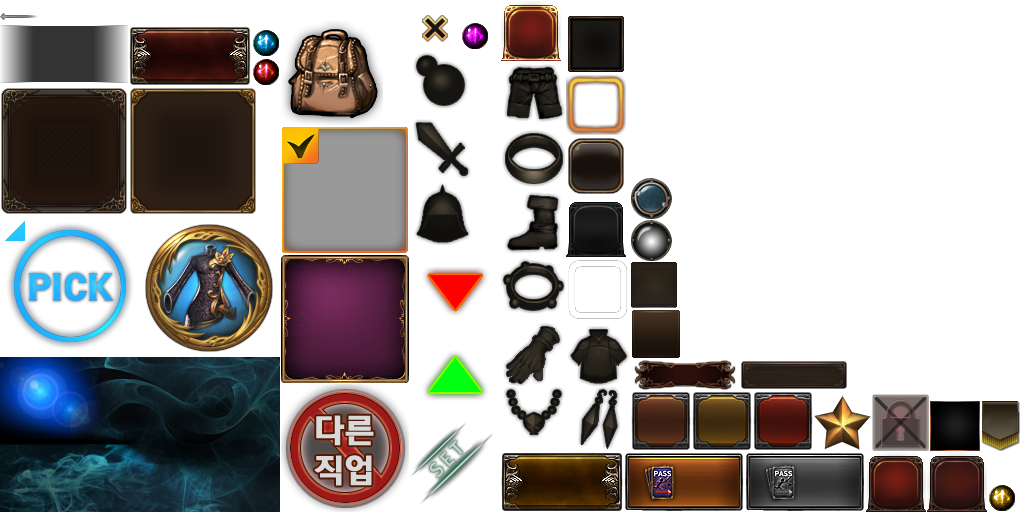 아이템 합성
25,000
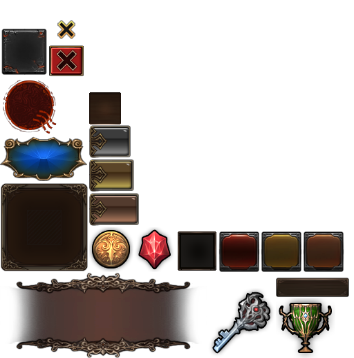 아이템 합성 UI_아이템 합성 결과
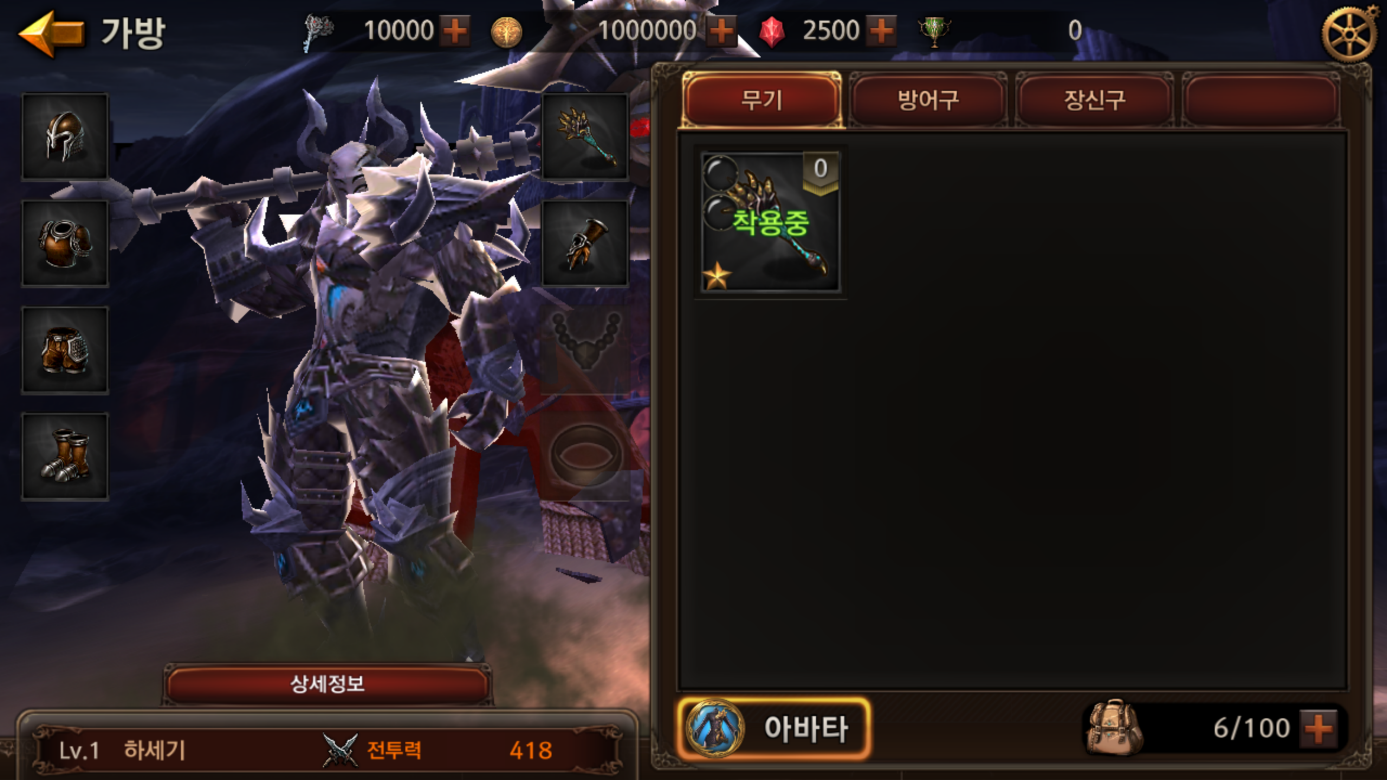 기타
세트
세트
+20
+20
+10
+20
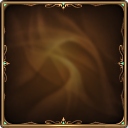 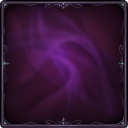 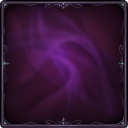 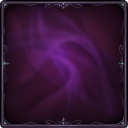 합성성공
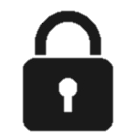 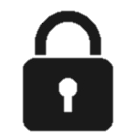 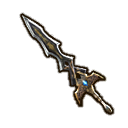 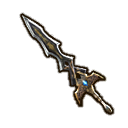 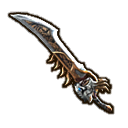 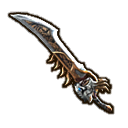 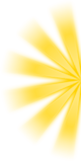 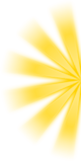 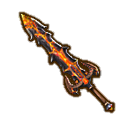 12,345▲
12,345▲
세트
세트
세트
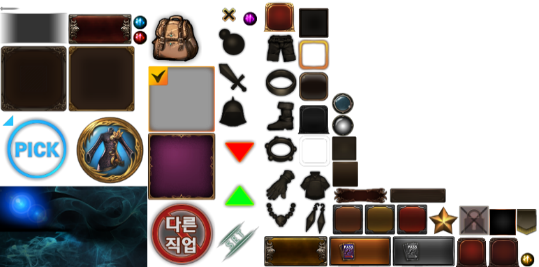 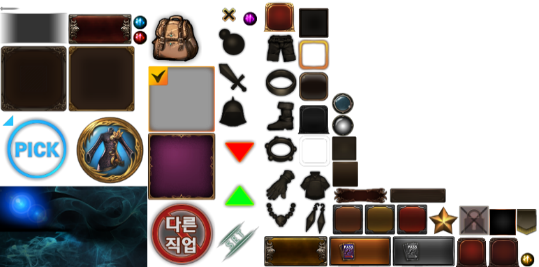 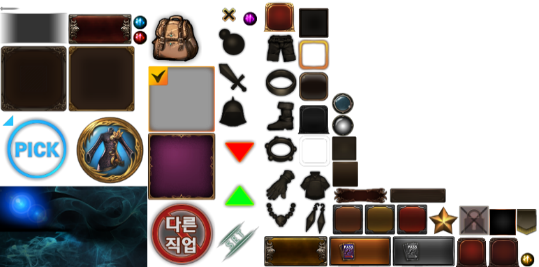 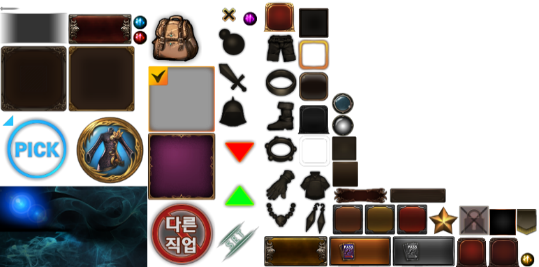 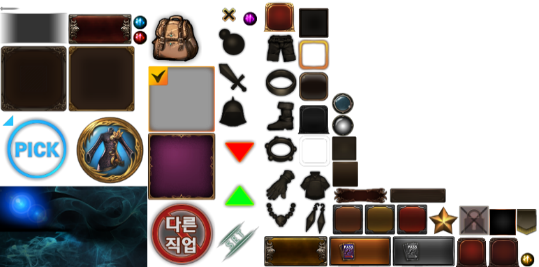 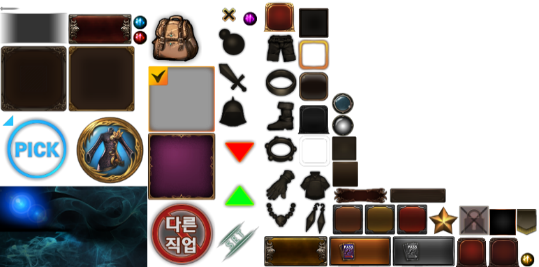 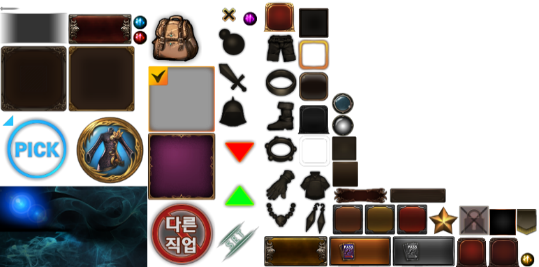 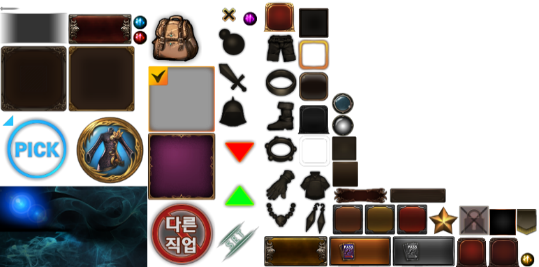 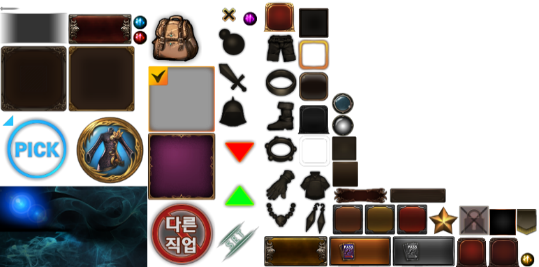 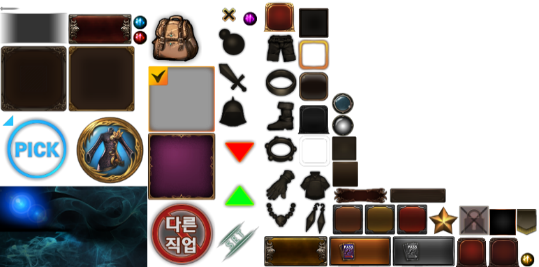 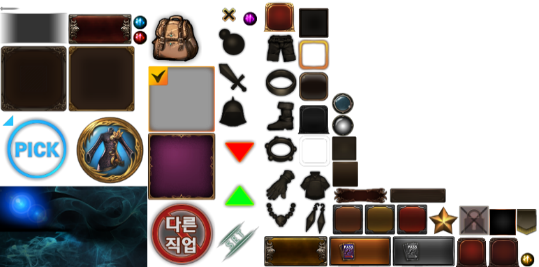 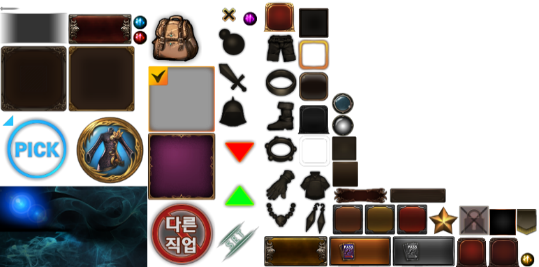 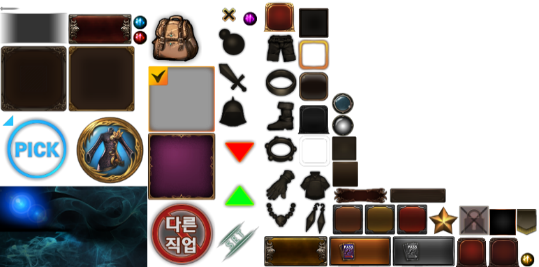 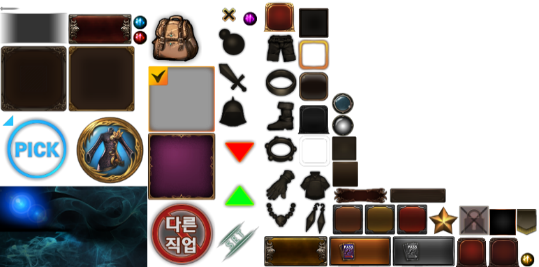 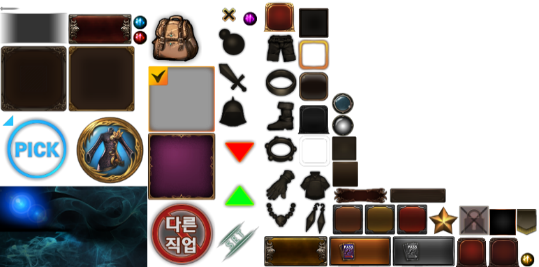 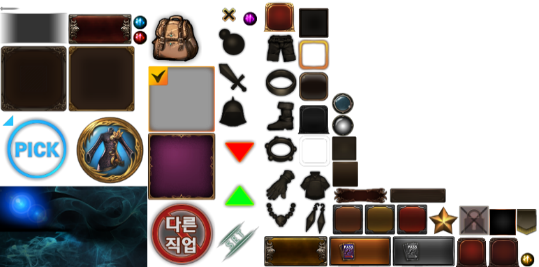 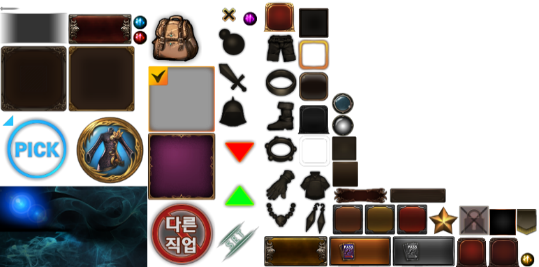 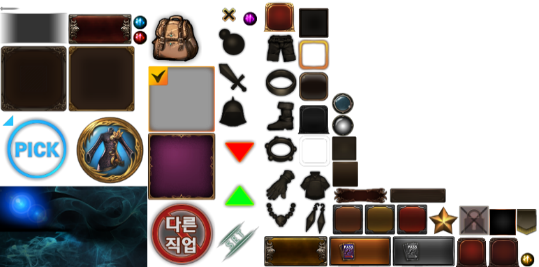 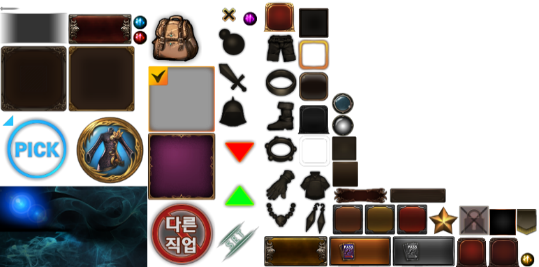 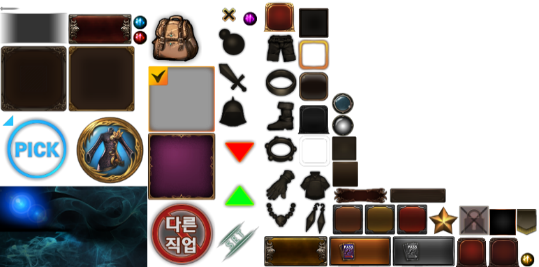 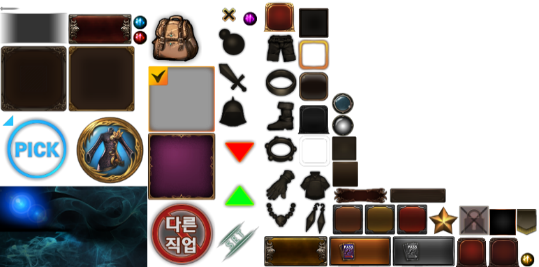 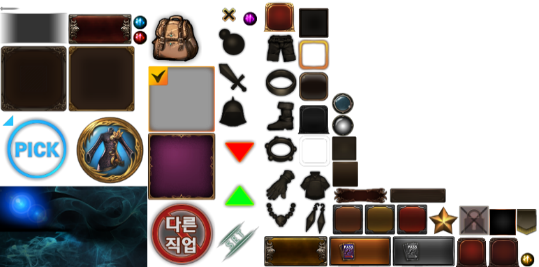 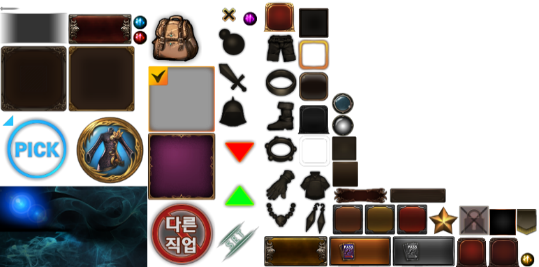 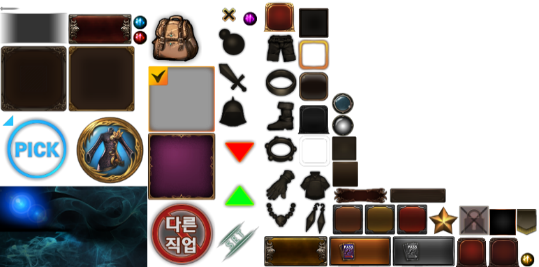 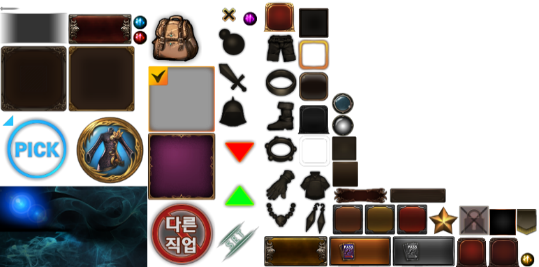 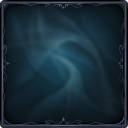 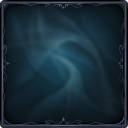 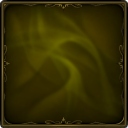 +10
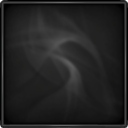 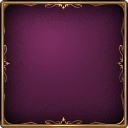 +0
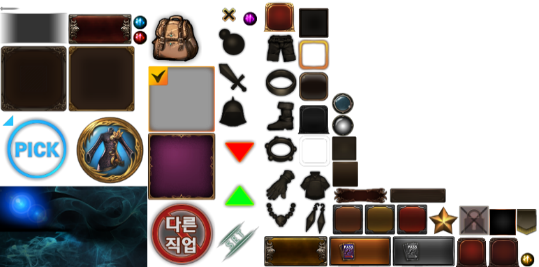 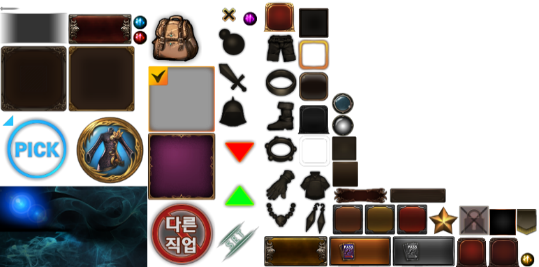 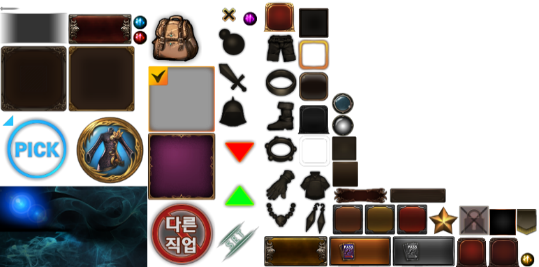 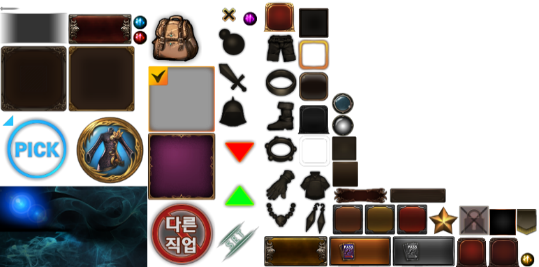 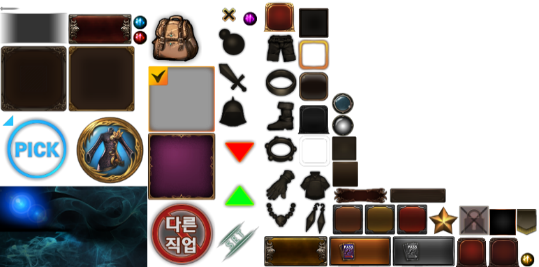 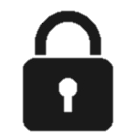 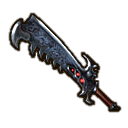 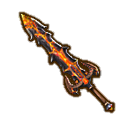 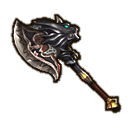 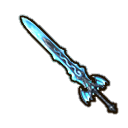 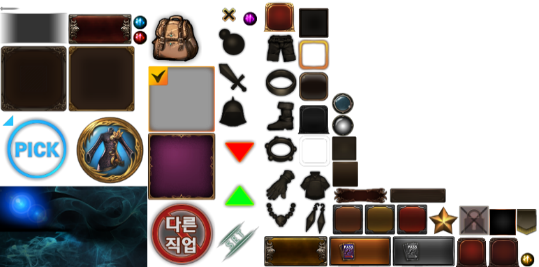 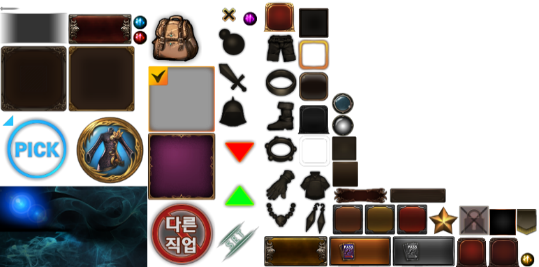 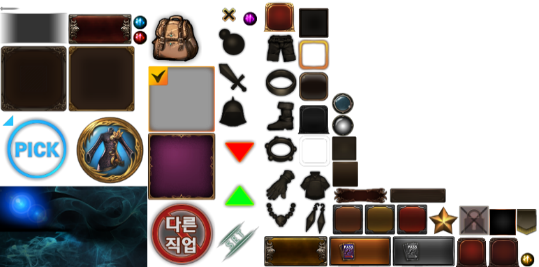 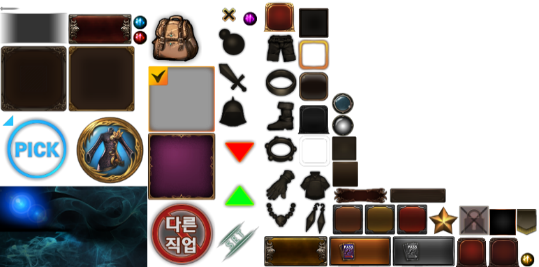 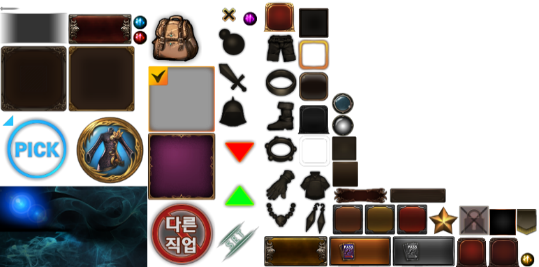 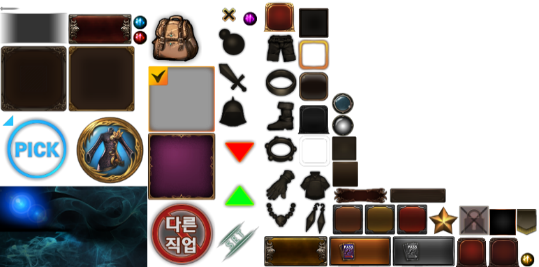 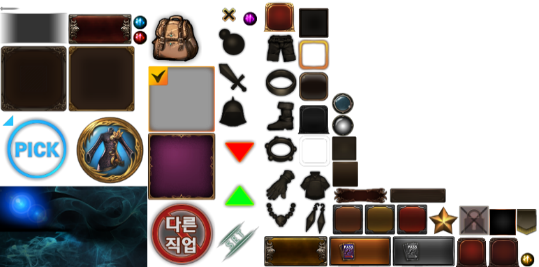 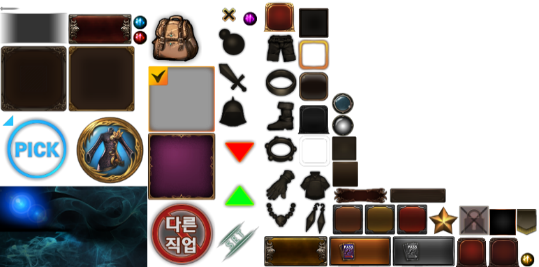 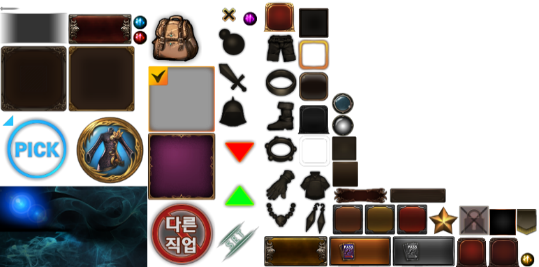 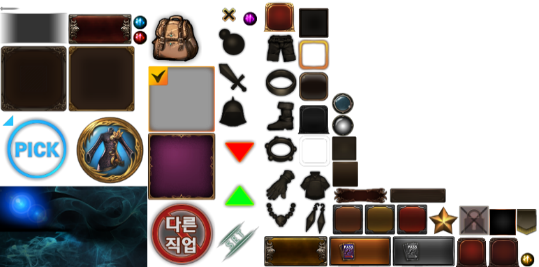 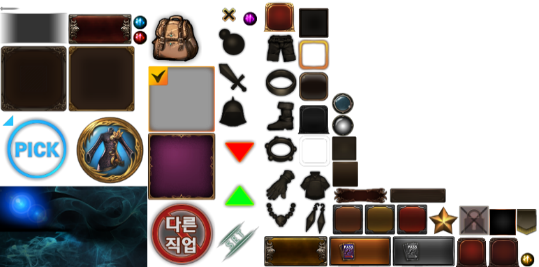 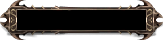 LEVEL  50  (2000)       캐릭터 닉네임
아그문트의 용암대검
상세 정보
버서커 불멸 세트
2세트 : 공격력 +200
3세트 : 치명타확률 +3%
5세트 : 회피율 +5%
버서커 불멸 세트
2세트 : 공격력 +200
3세트 : 치명타확률 +3%
5세트 : 회피율 +5%
66%
+
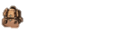 8 / 200
전투력
공격력
1,234,567
1,234,567
생명력
방어력
1,234,567
1,234,567
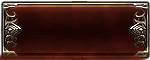 확 인
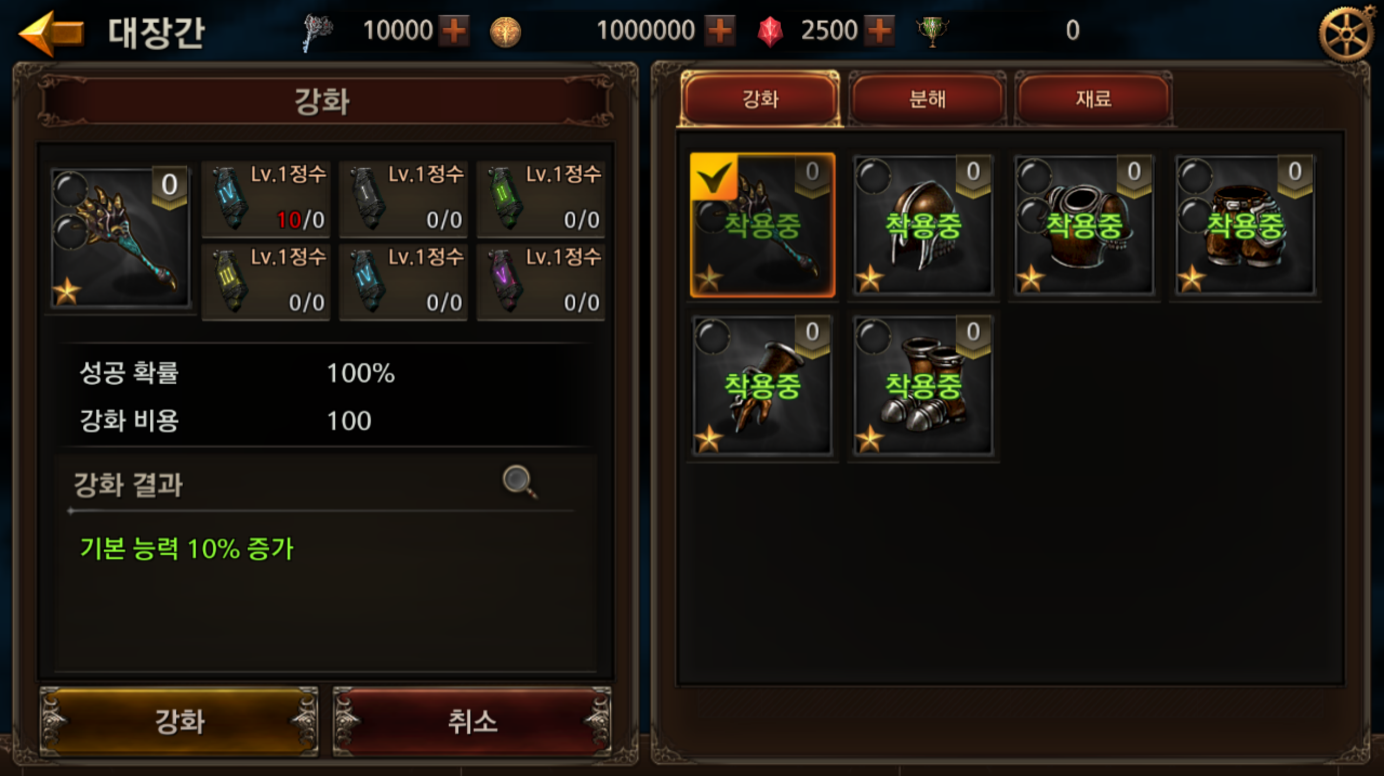 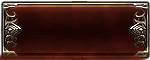 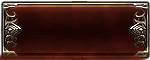 일괄분해
일괄판매
아이템 승급 UI
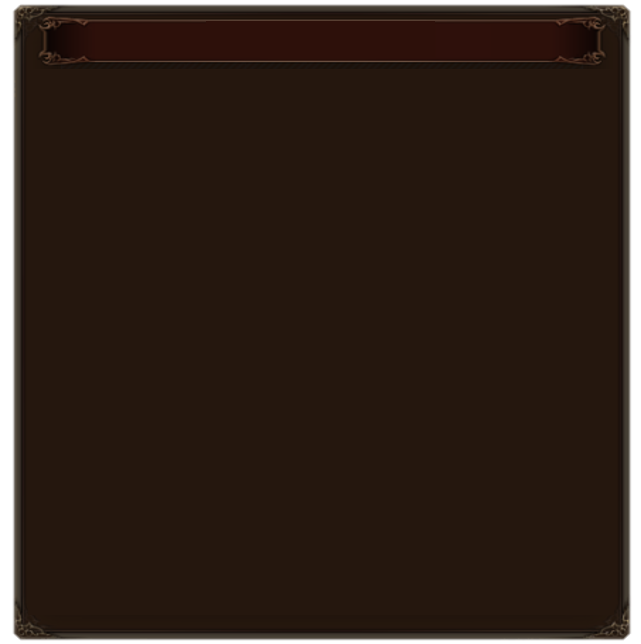 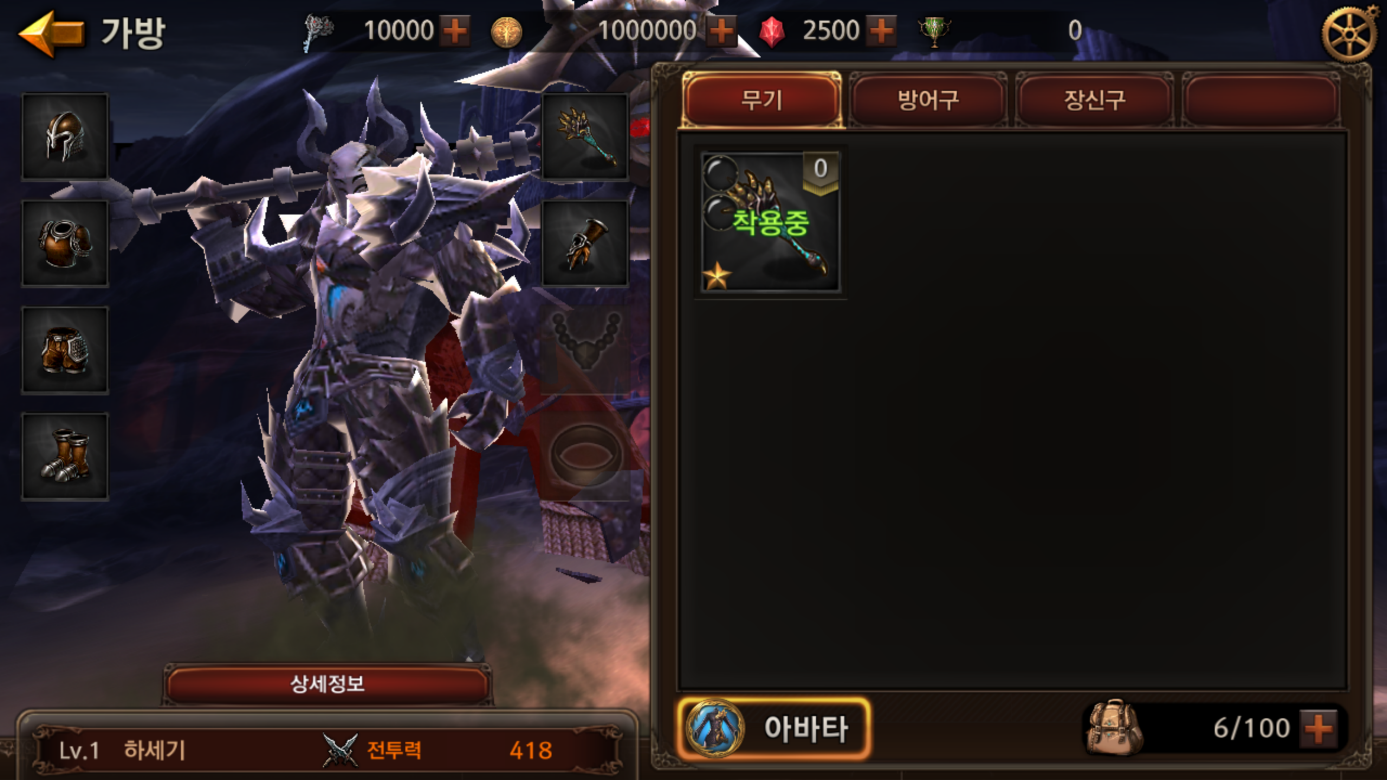 아이템 승급
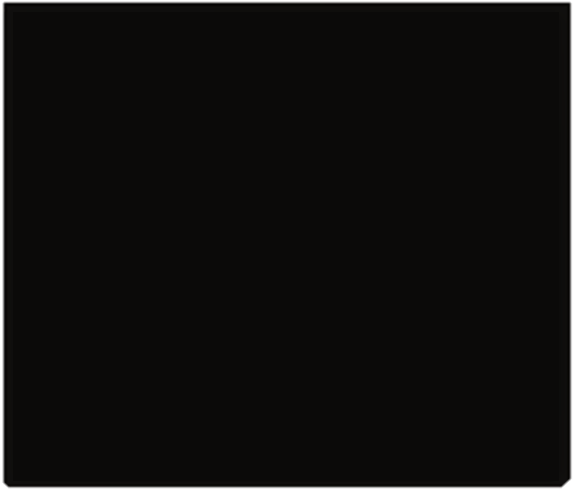 기타
세트
세트
승급 대상 아이템 선택
+20
+20
+10
+20
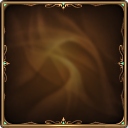 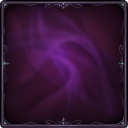 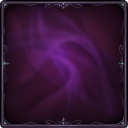 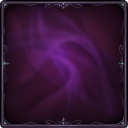 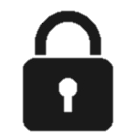 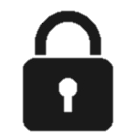 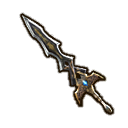 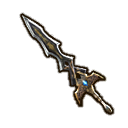 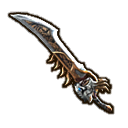 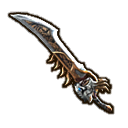 대상 아이템
승급 아이템
+20
+0
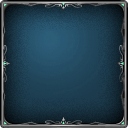 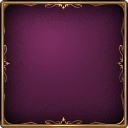 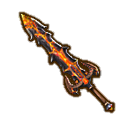 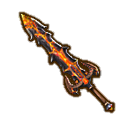 12,345▲
12,345▲
세트
세트
세트
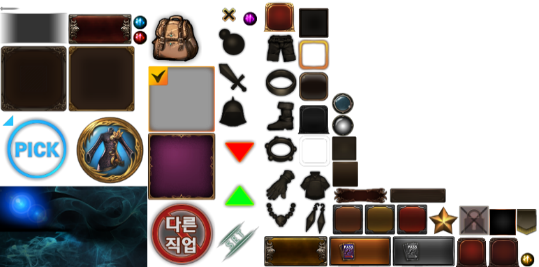 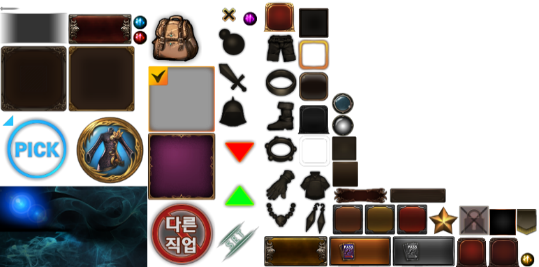 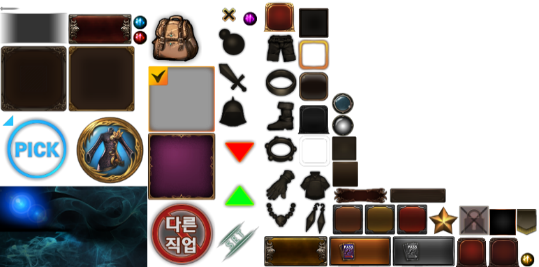 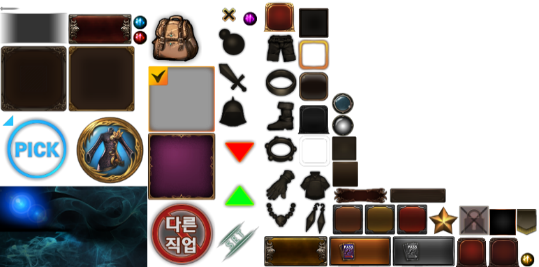 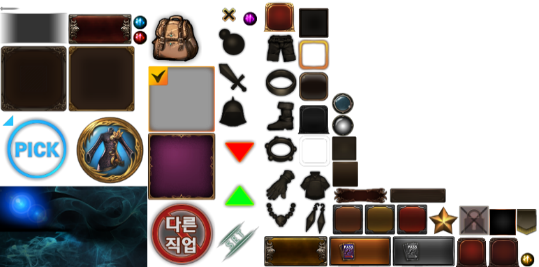 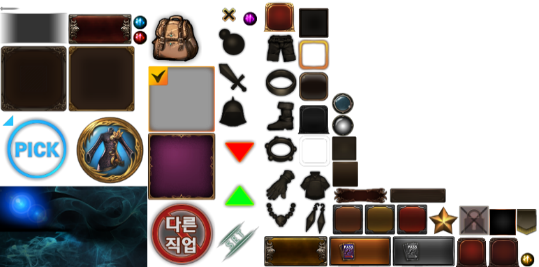 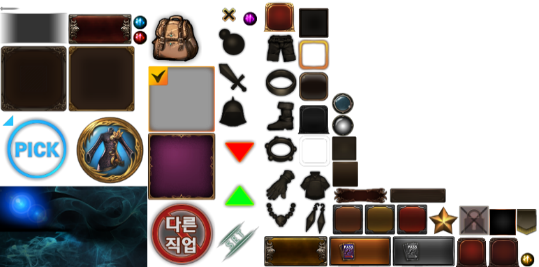 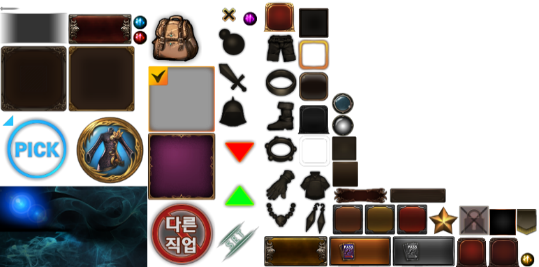 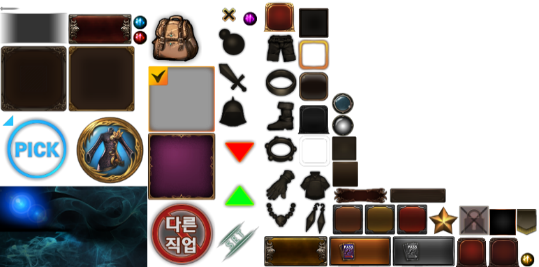 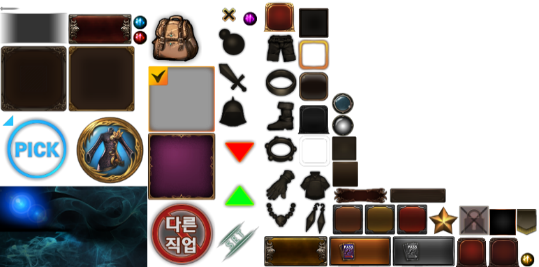 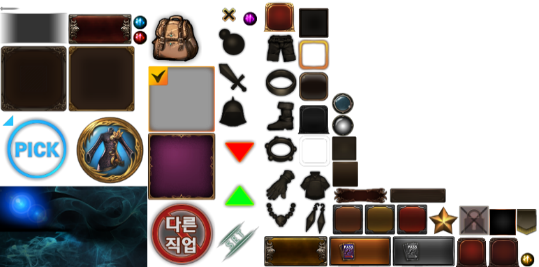 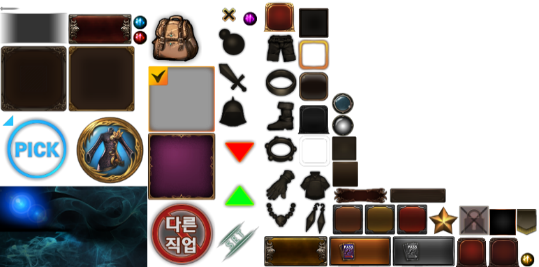 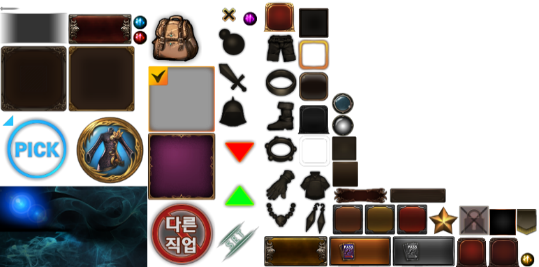 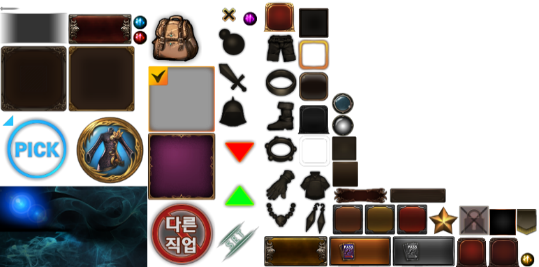 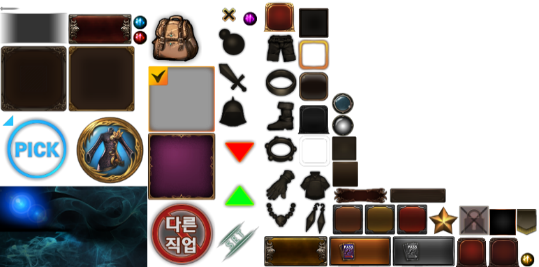 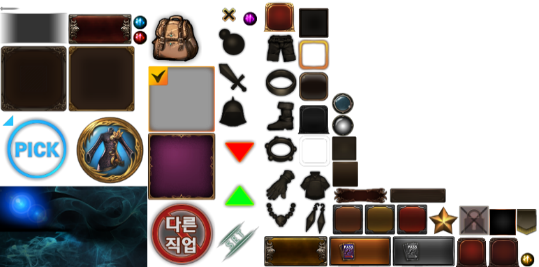 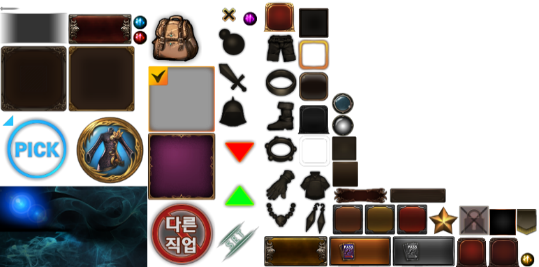 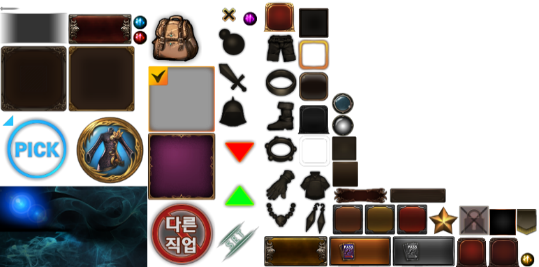 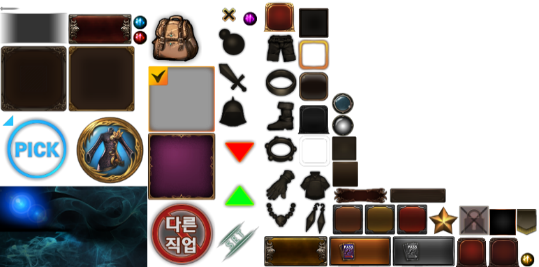 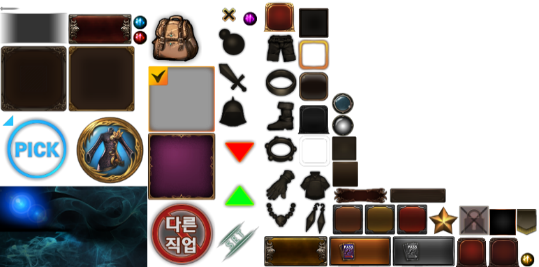 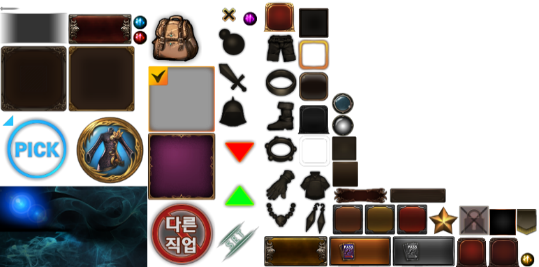 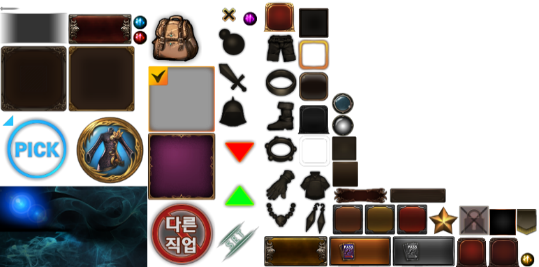 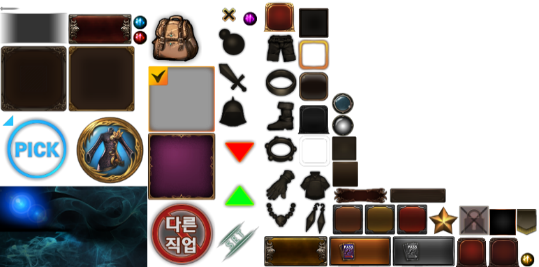 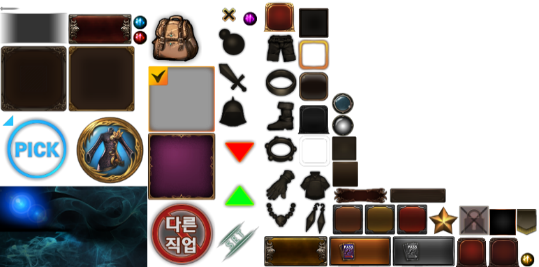 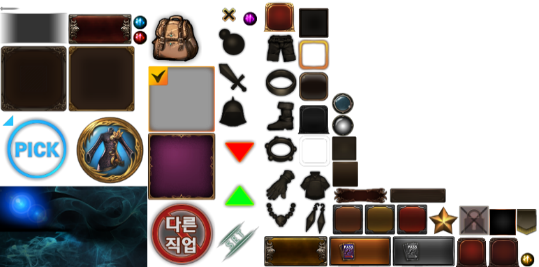 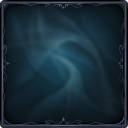 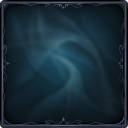 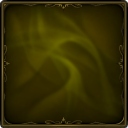 +10
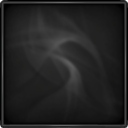 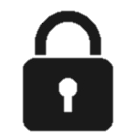 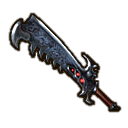 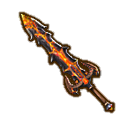 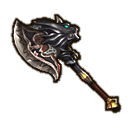 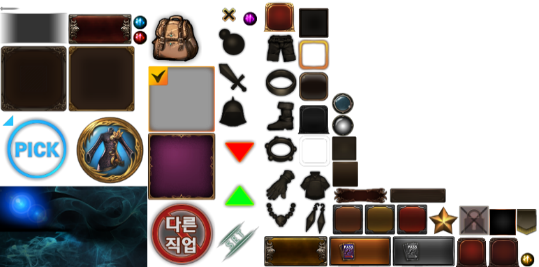 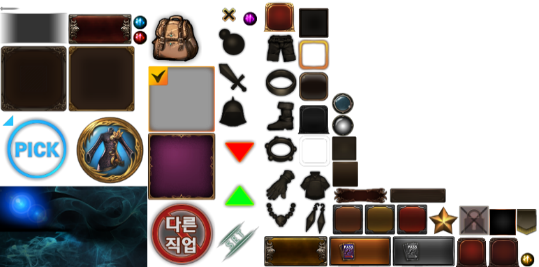 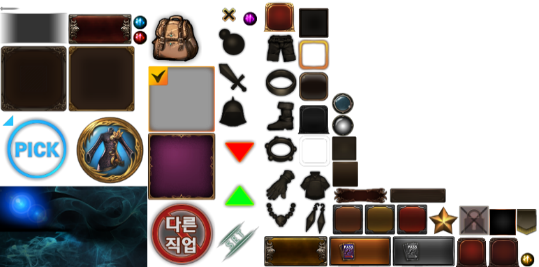 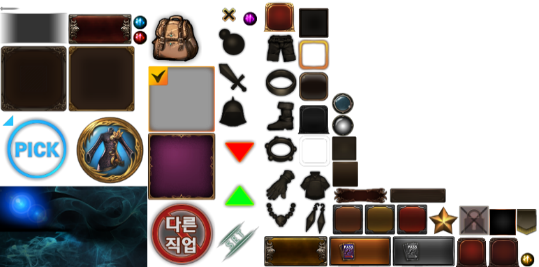 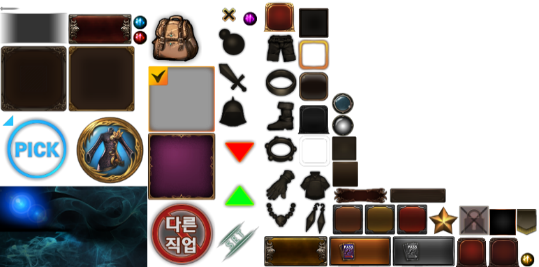 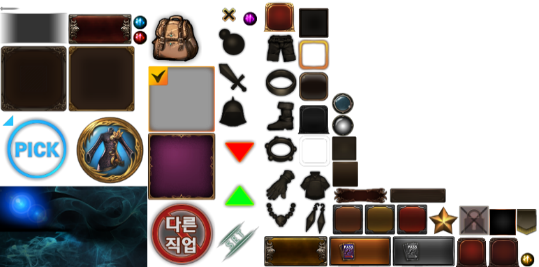 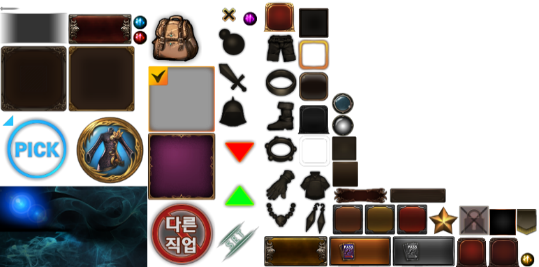 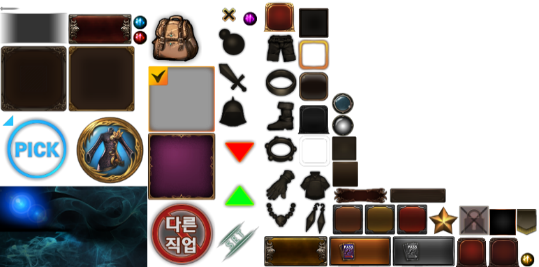 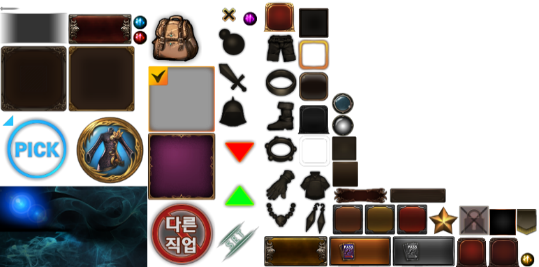 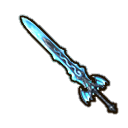 아그문트의 용암 대검
아그문트의 용암 대검
공격력
12,345
공격력
25,000
▲ 12,655
치명타 세기
100%
치명타 세기
125%
▲ 25%
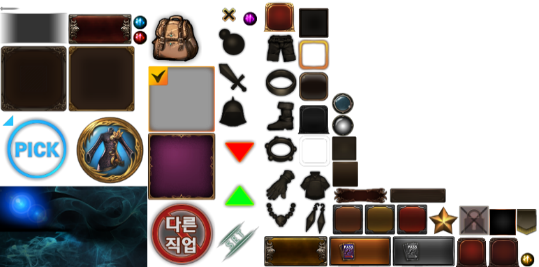 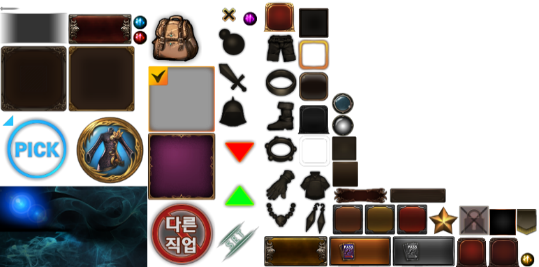 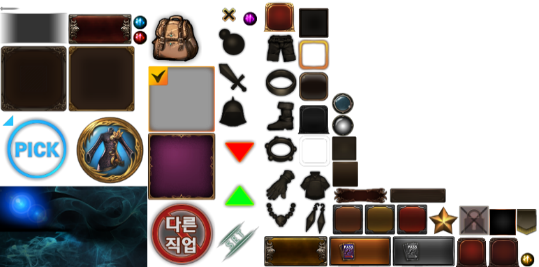 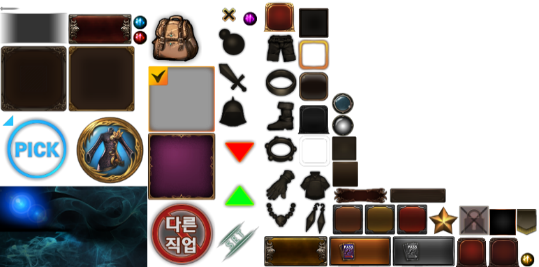 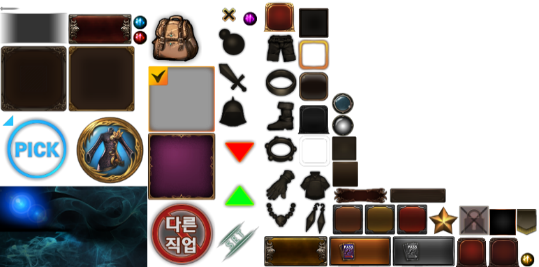 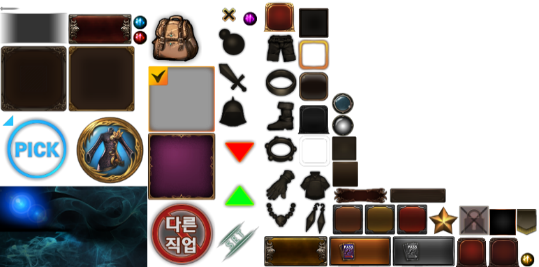 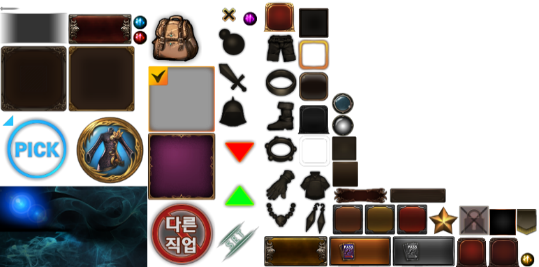 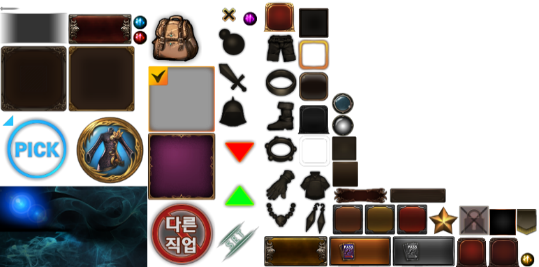 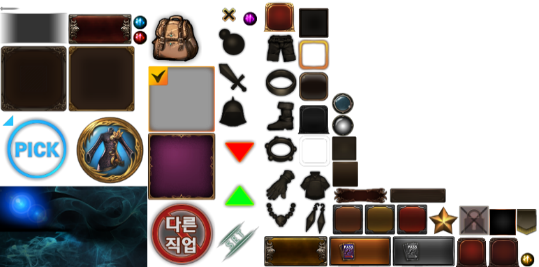 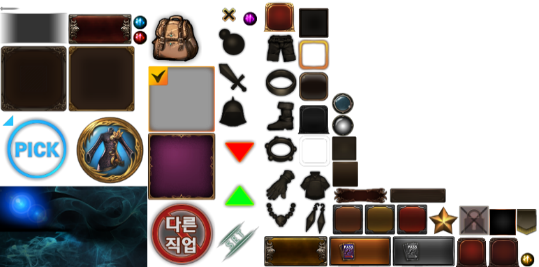 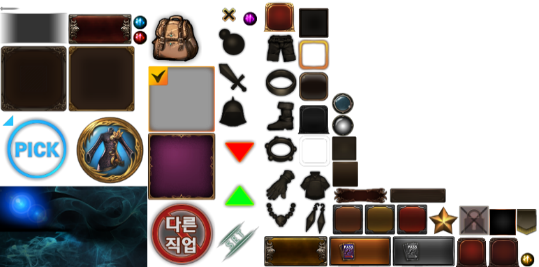 승급 비용 정보
LEVEL  50  (2000)       캐릭터 닉네임
상세 정보
버서커 불멸 세트
2세트 : 공격력 +200
3세트 : 치명타확률 +3%
5세트 : 회피율 +5%
버서커 불멸 세트
2세트 : 공격력 +200
3세트 : 치명타확률 +3%
5세트 : 회피율 +5%
/
66%
+
보유 승급 아이템
필요 승급 아이템
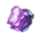 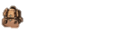 8 / 200
전투력
공격력
1,234,567
1,234,567
생명력
방어력
1,234,567
1,234,567
255
350
/
보유 골드
필요 골드
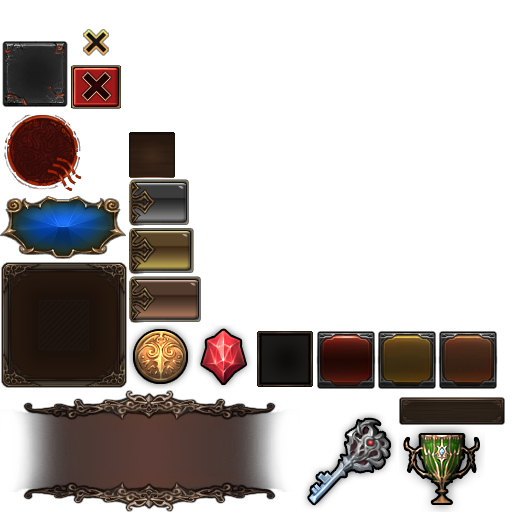 1,000,000
999,000
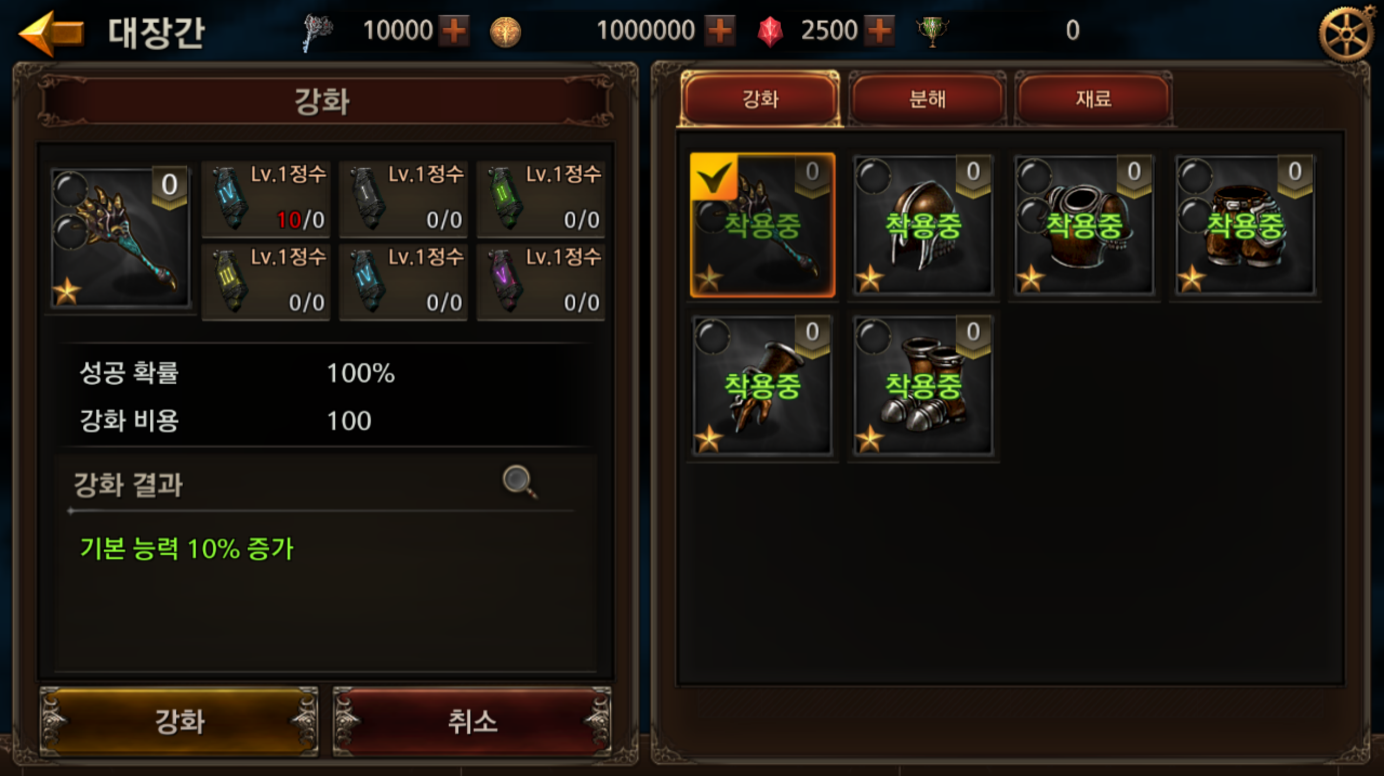 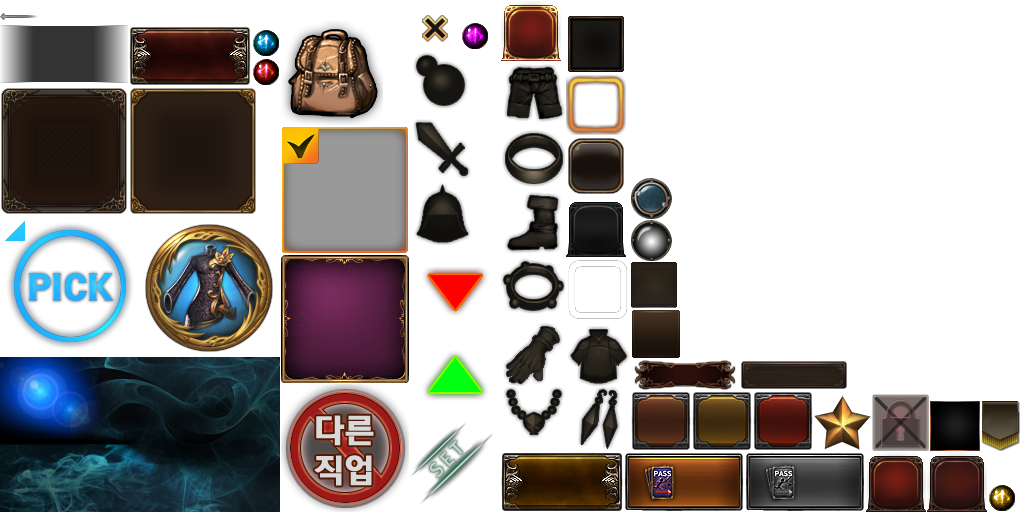 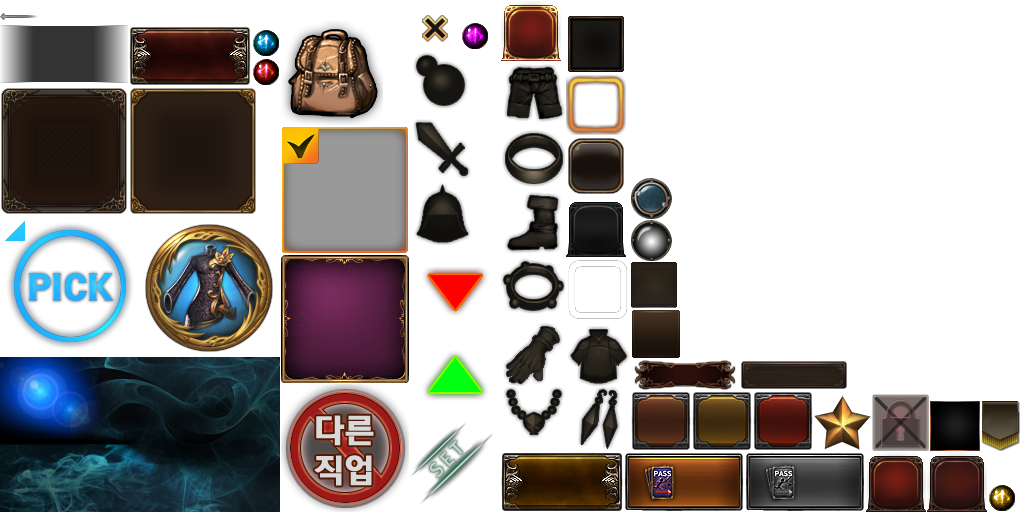 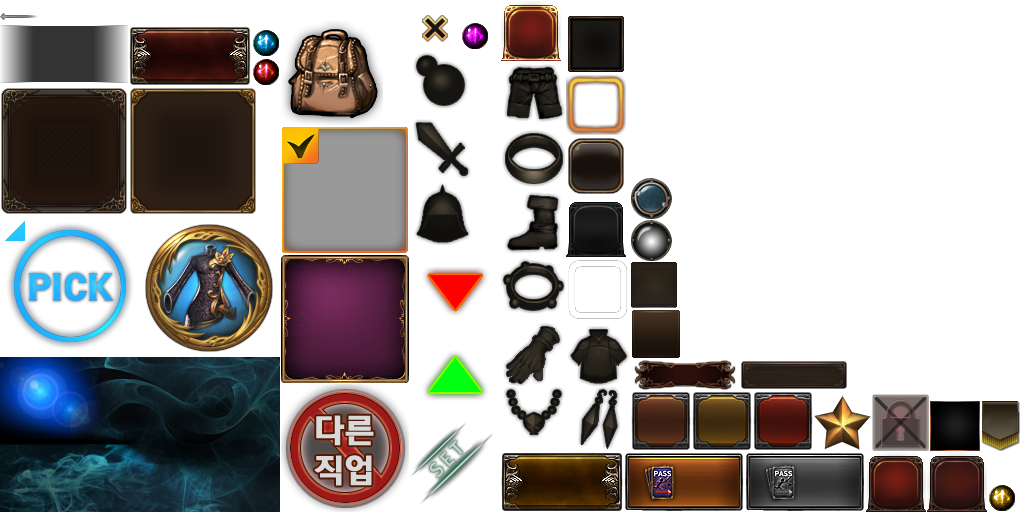 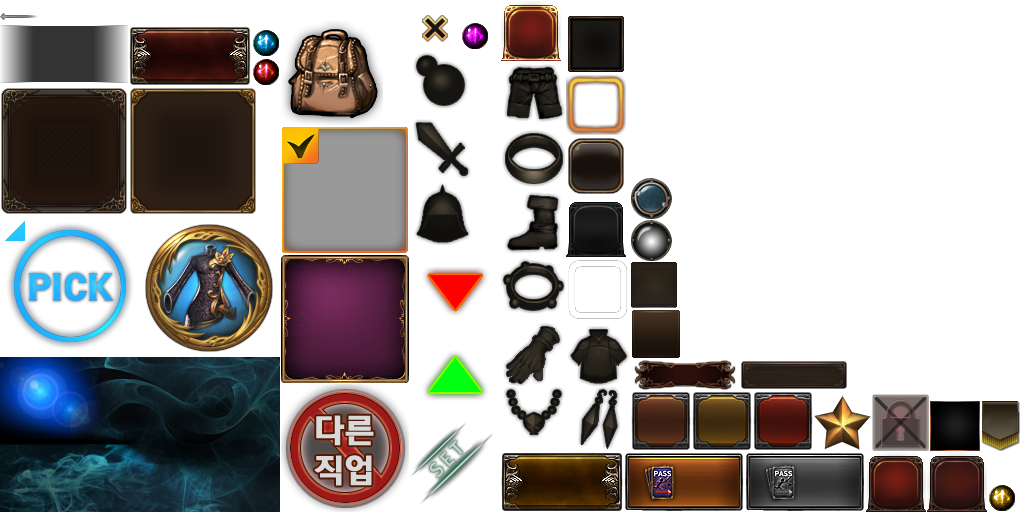 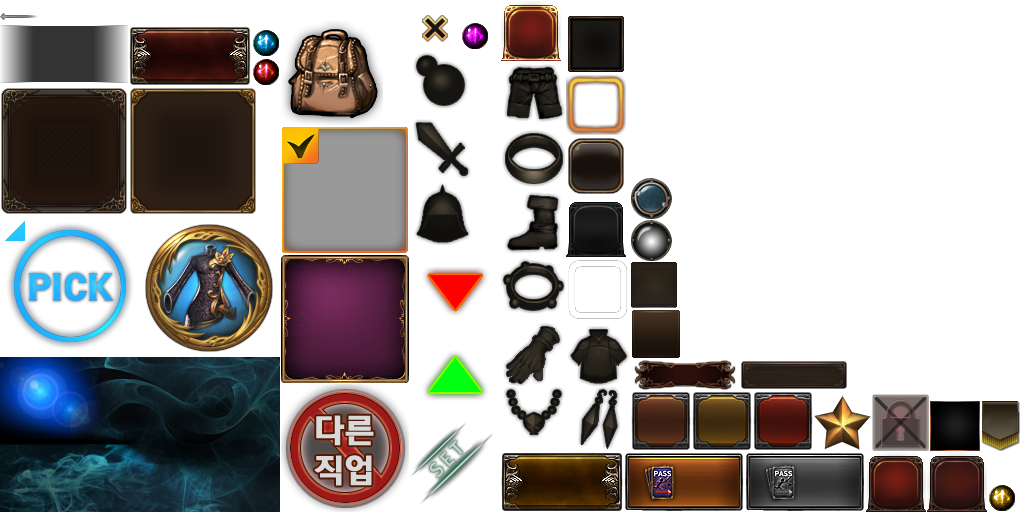 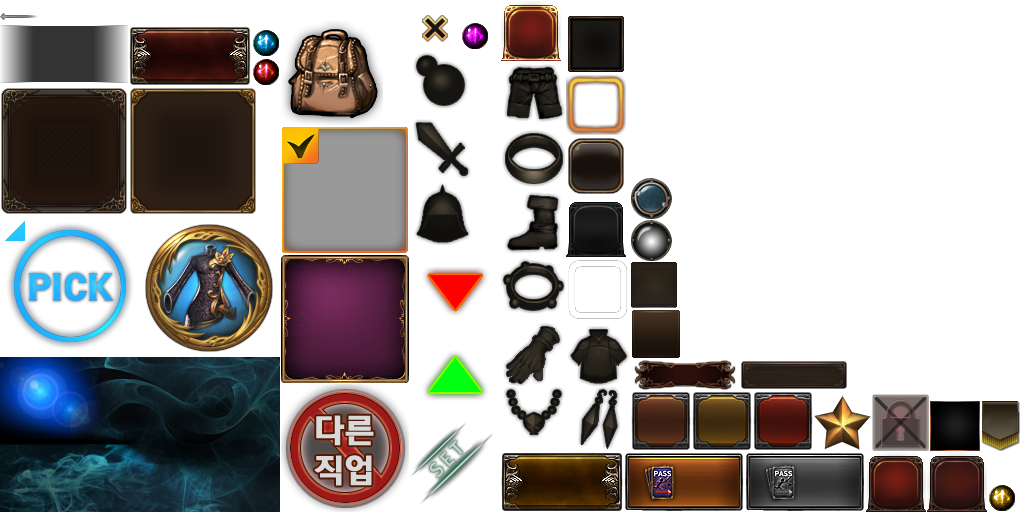 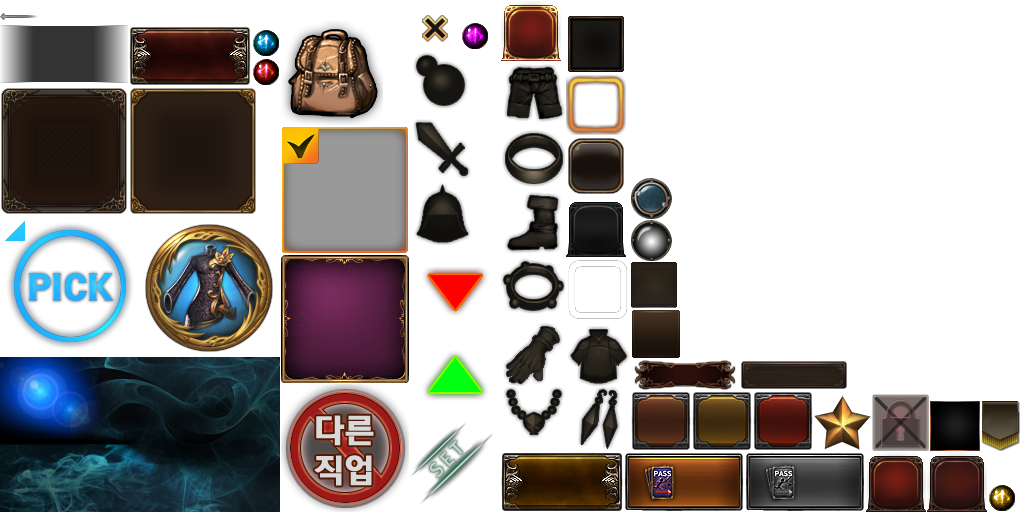 아이템 승급
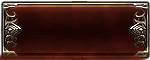 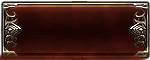 일괄분해
일괄판매
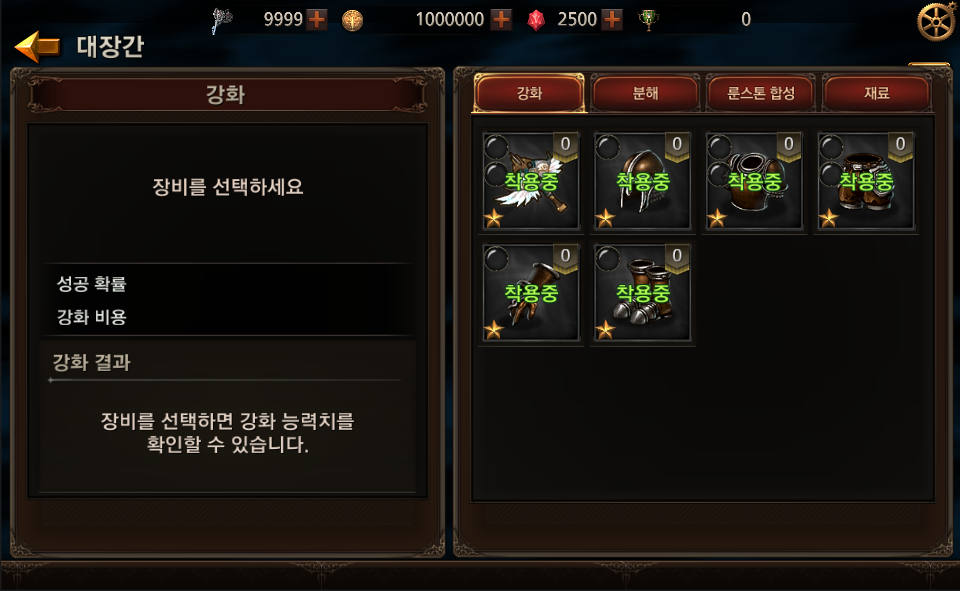 정수가 350 부족합니다.
상점으로 이동하시겠습니까?
확인
취소
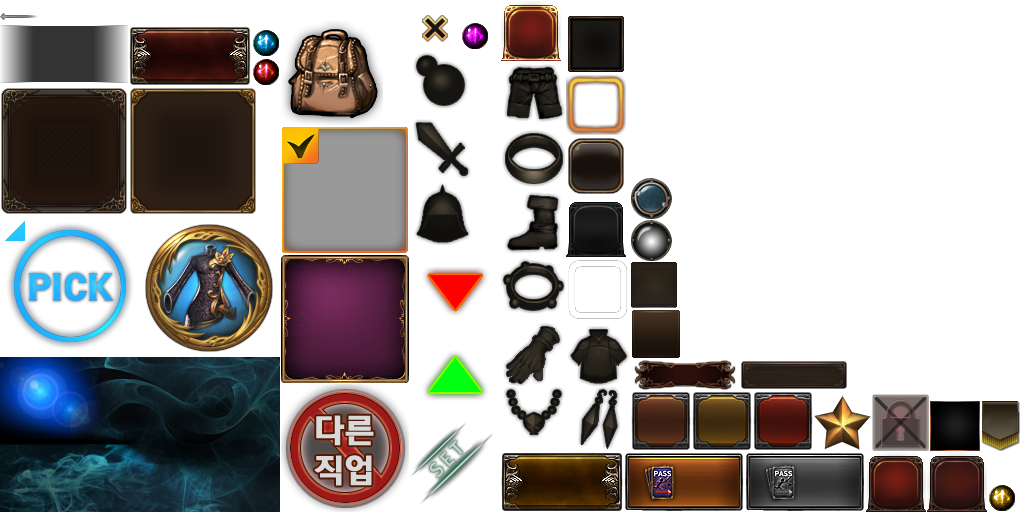 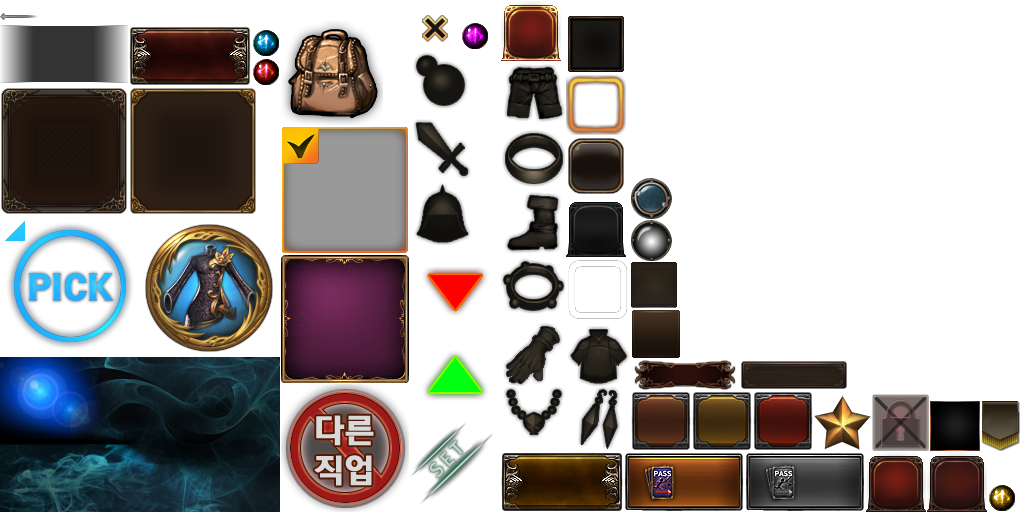 아이템 승급 UI_승급 불가_정수 부족 시
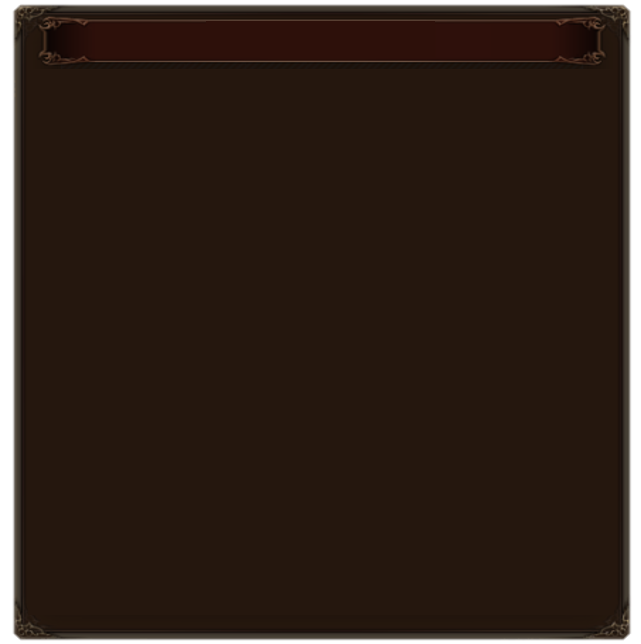 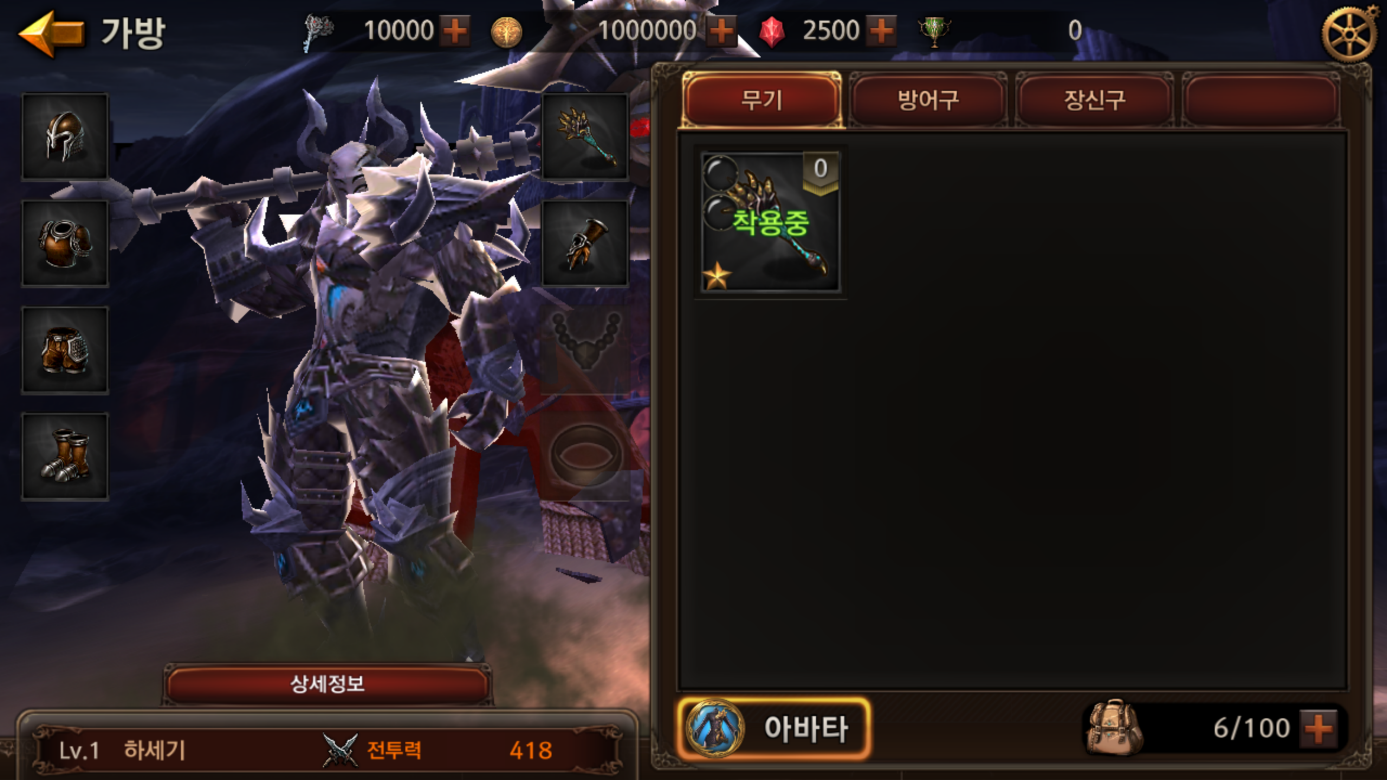 아이템 승급
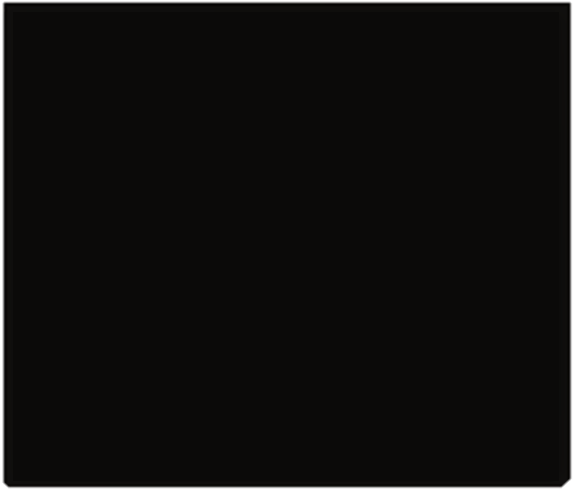 기타
세트
세트
승급 대상 아이템 선택
+20
+20
+10
+20
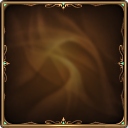 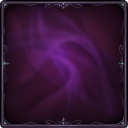 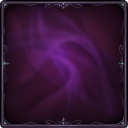 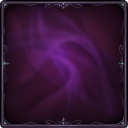 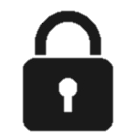 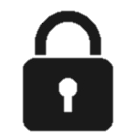 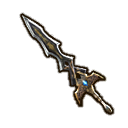 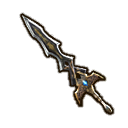 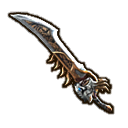 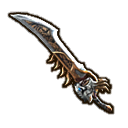 대상 아이템
승급 아이템
+20
+0
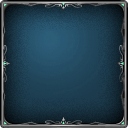 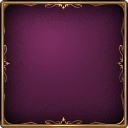 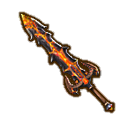 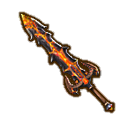 12,345▲
12,345▲
세트
세트
세트
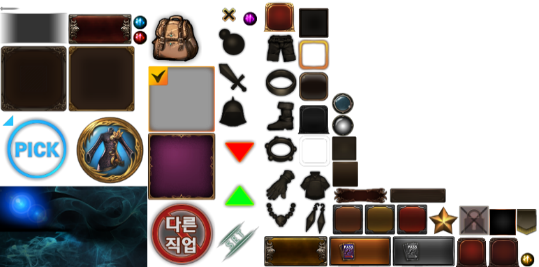 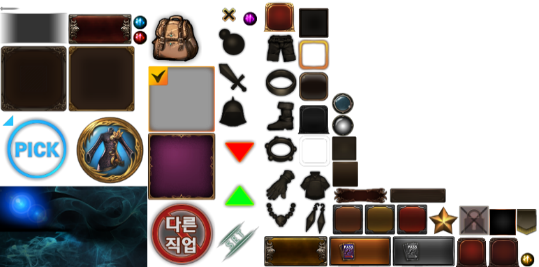 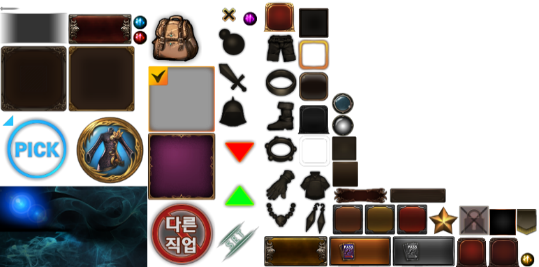 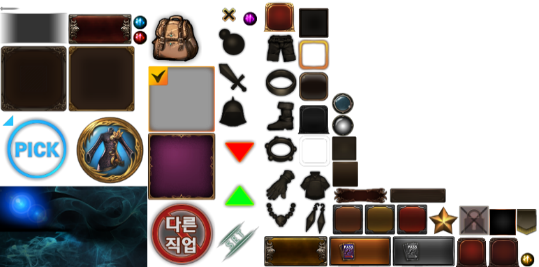 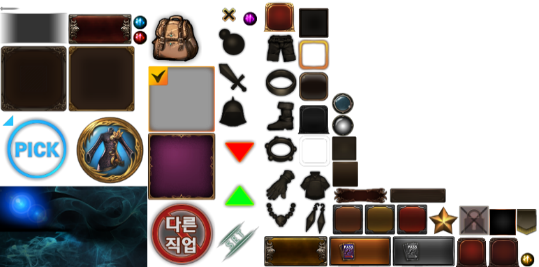 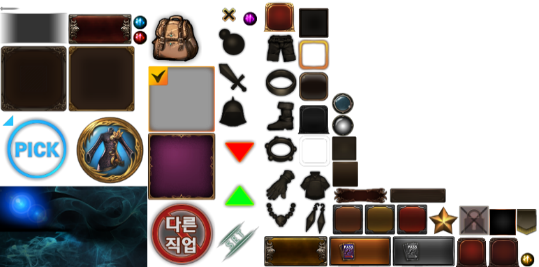 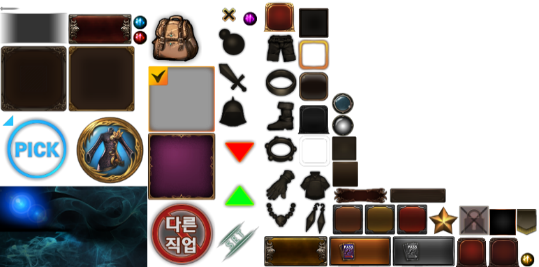 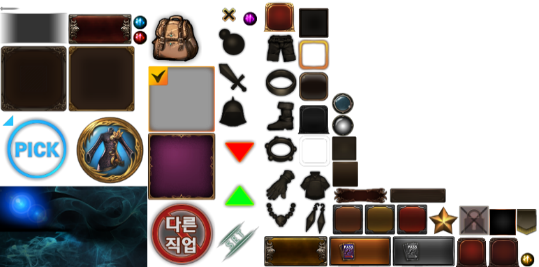 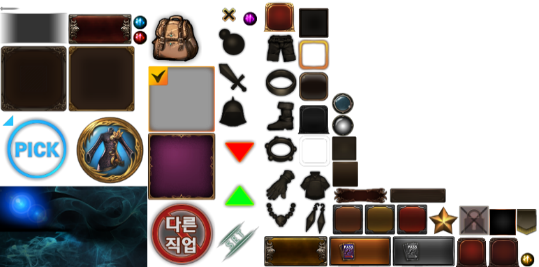 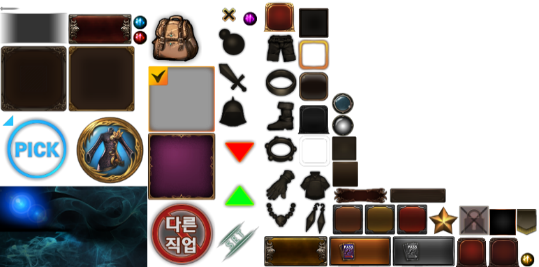 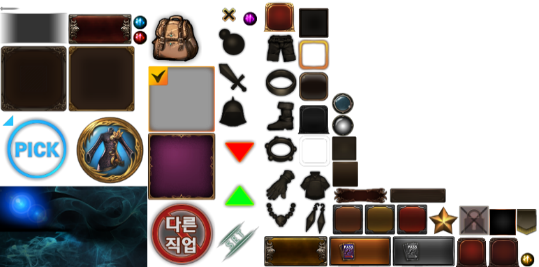 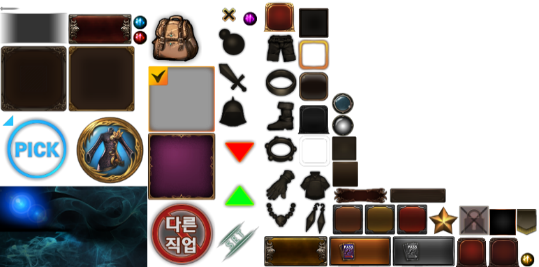 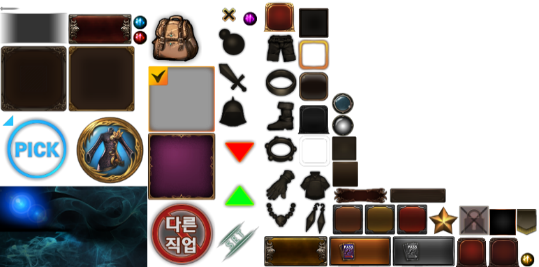 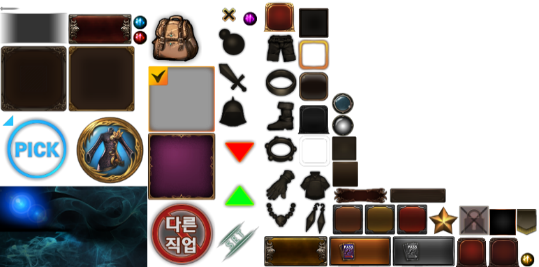 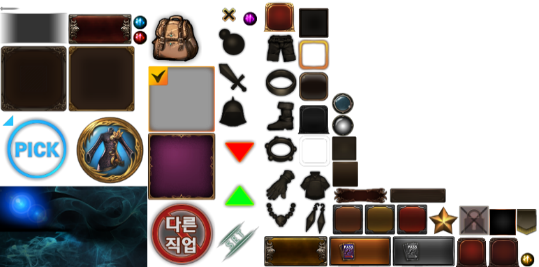 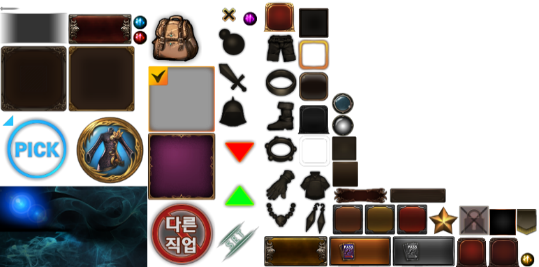 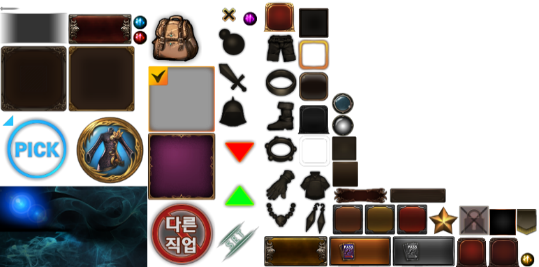 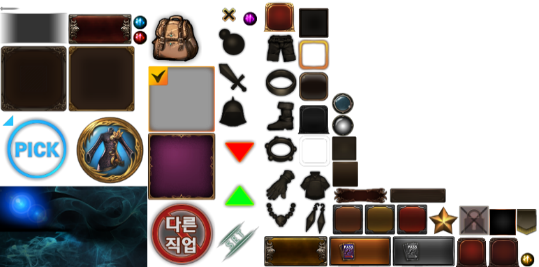 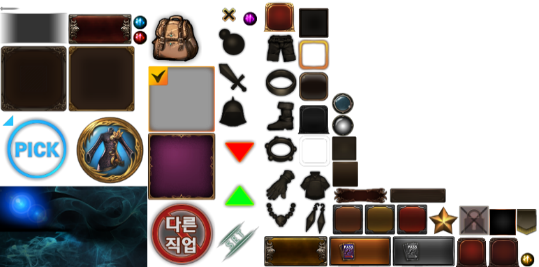 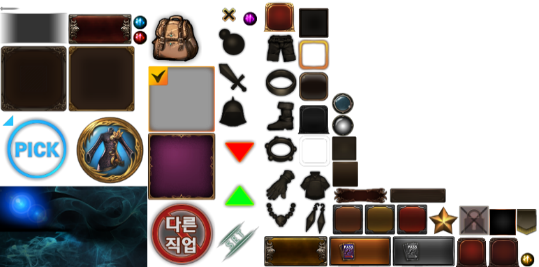 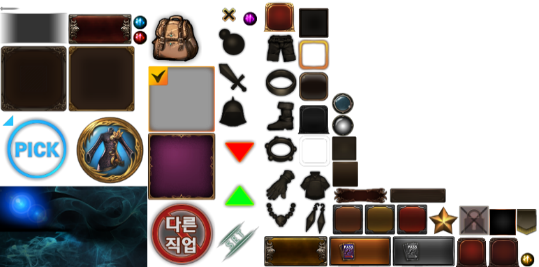 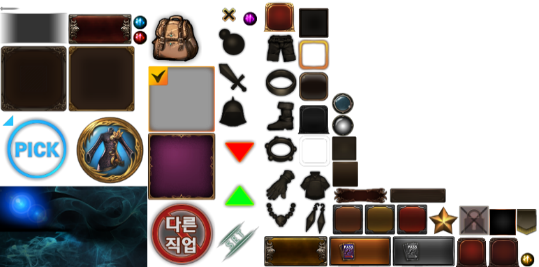 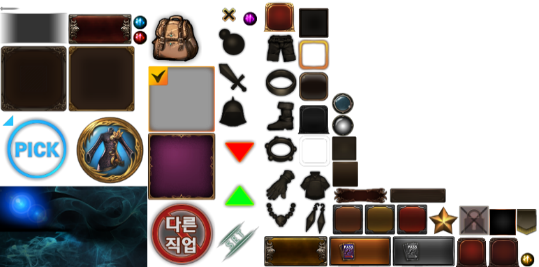 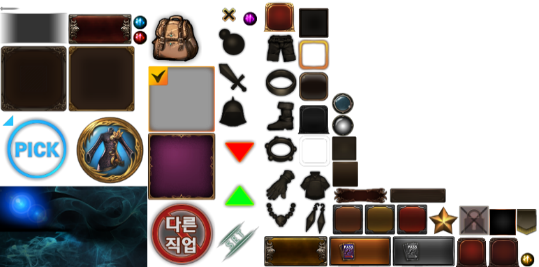 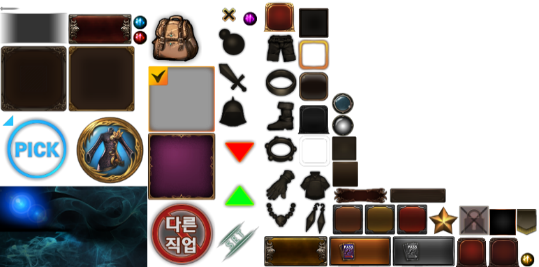 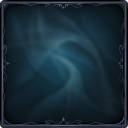 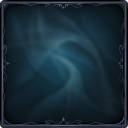 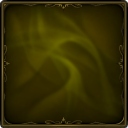 +10
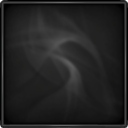 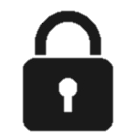 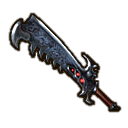 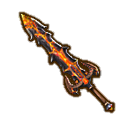 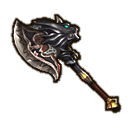 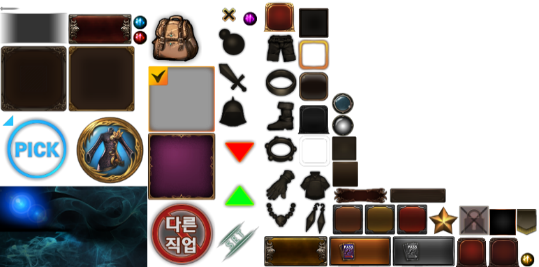 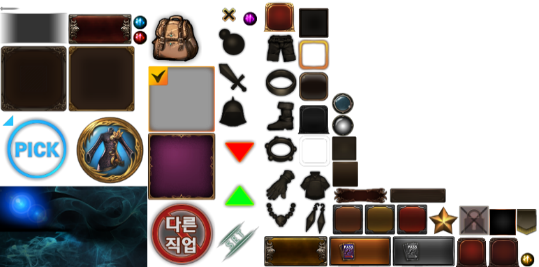 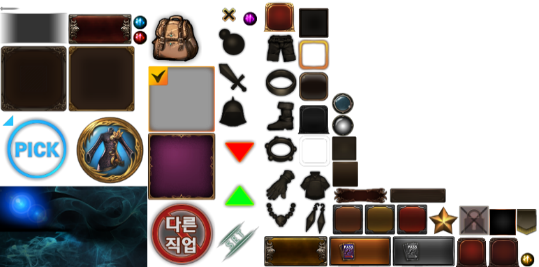 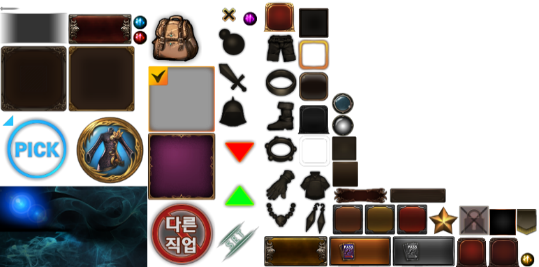 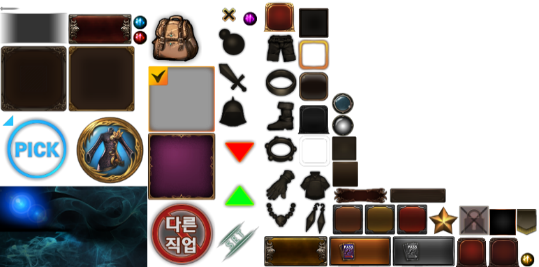 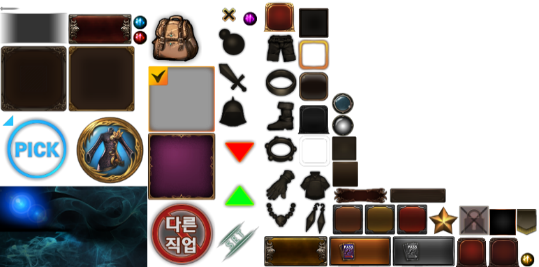 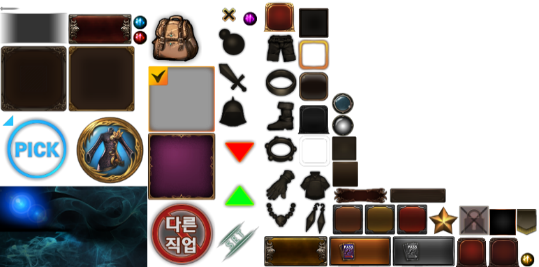 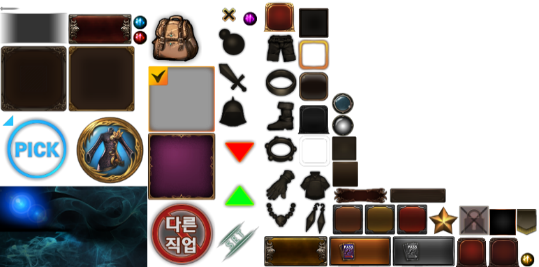 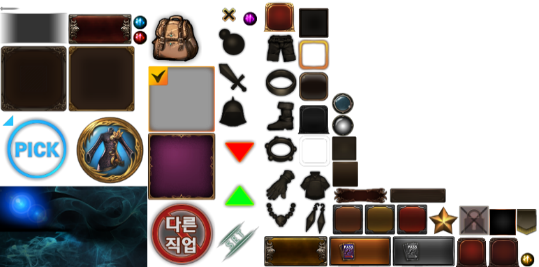 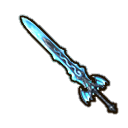 아그문트의 용암 대검
아그문트의 용암 대검
공격력
12,345
공격력
25,000
▲ 12,655
치명타 세기
100%
치명타 세기
125%
▲ 25%
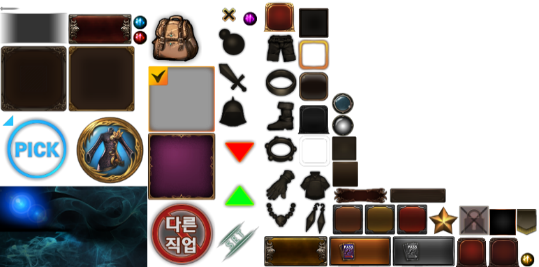 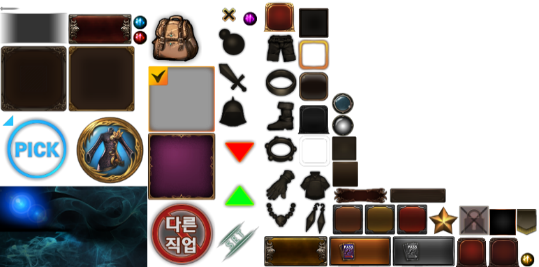 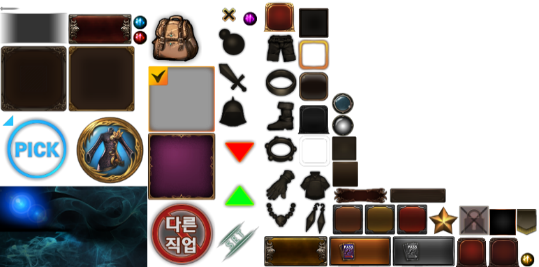 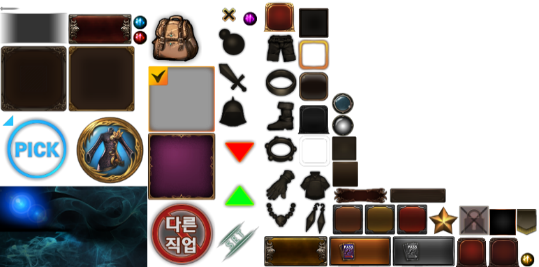 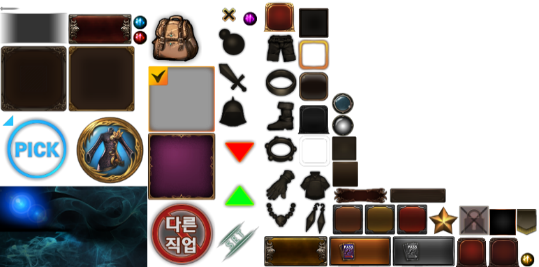 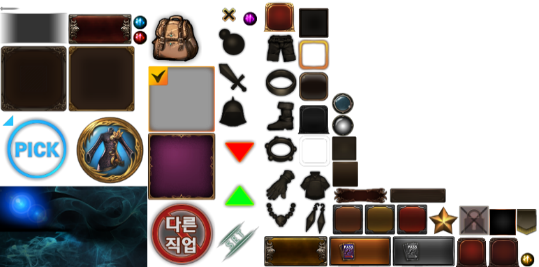 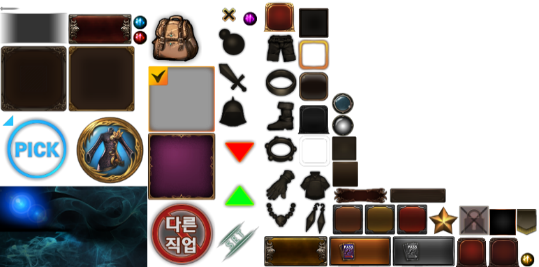 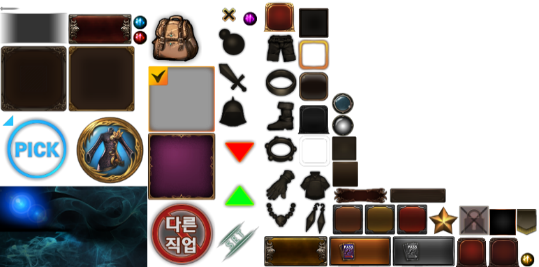 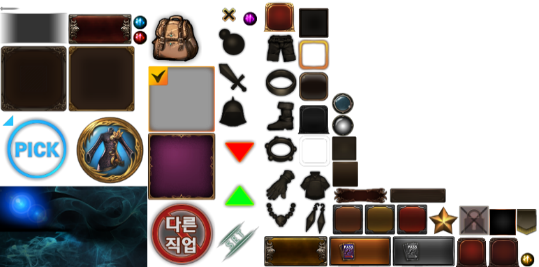 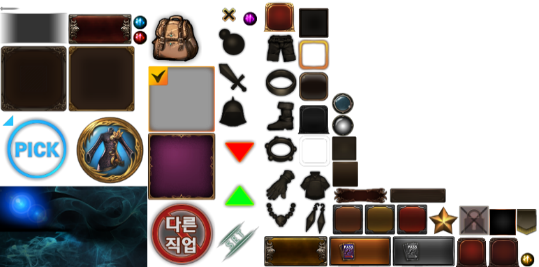 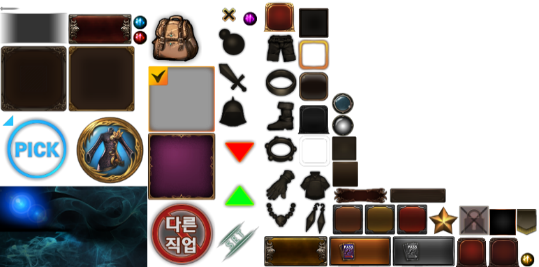 승급 비용 정보
LEVEL  50  (2000)       캐릭터 닉네임
상세 정보
버서커 불멸 세트
2세트 : 공격력 +200
3세트 : 치명타확률 +3%
5세트 : 회피율 +5%
버서커 불멸 세트
2세트 : 공격력 +200
3세트 : 치명타확률 +3%
5세트 : 회피율 +5%
/
66%
+
보유 승급 아이템
필요 승급 아이템
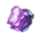 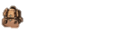 8 / 200
전투력
공격력
1,234,567
1,234,567
생명력
방어력
1,234,567
1,234,567
255
350
/
보유 골드
필요 골드
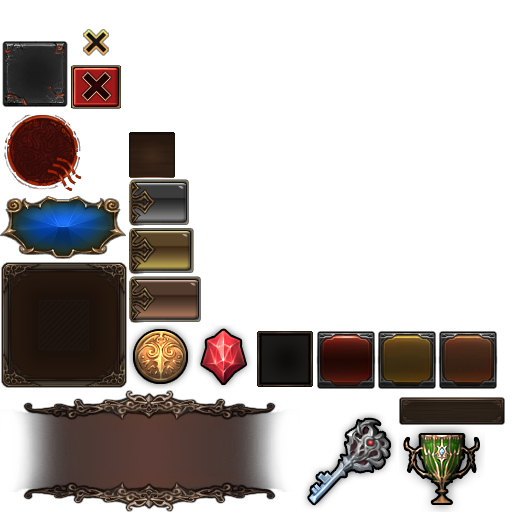 1,000,000
999,000
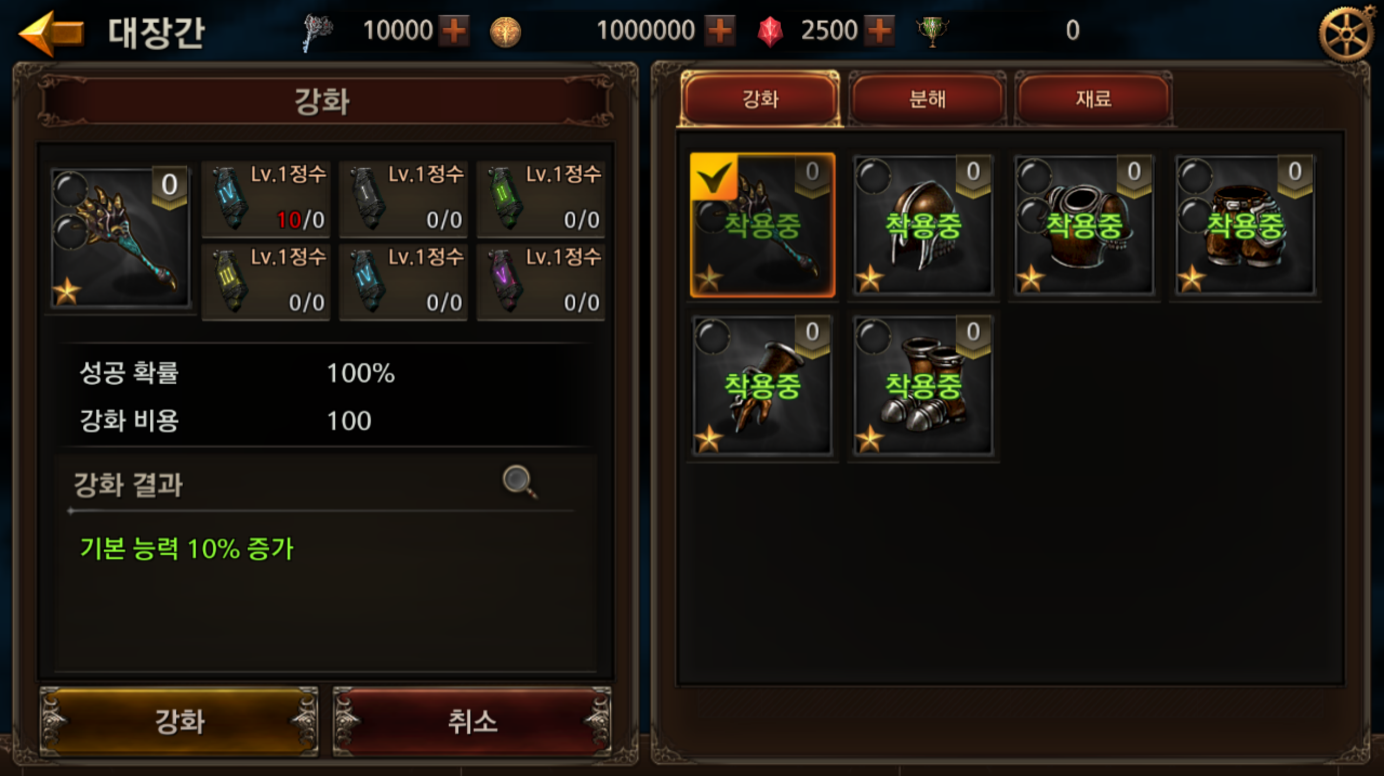 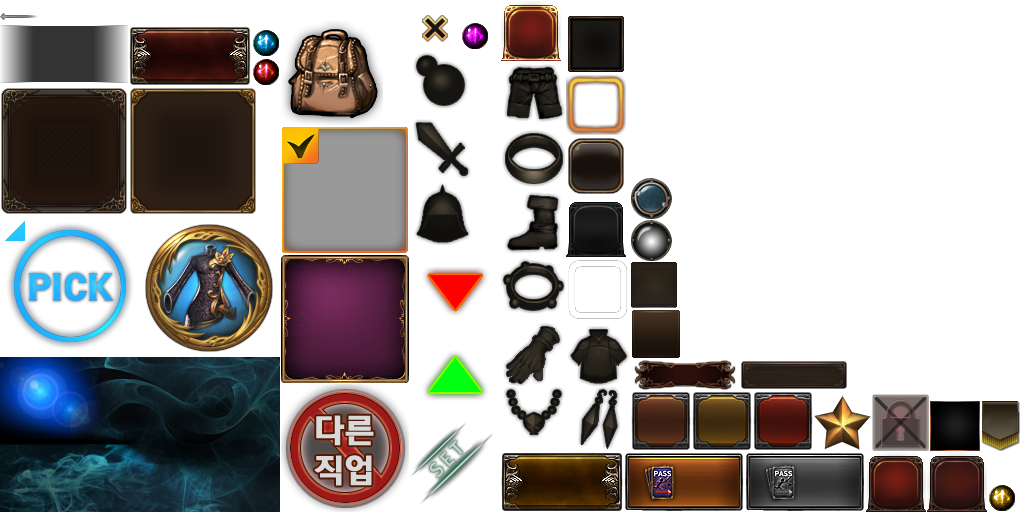 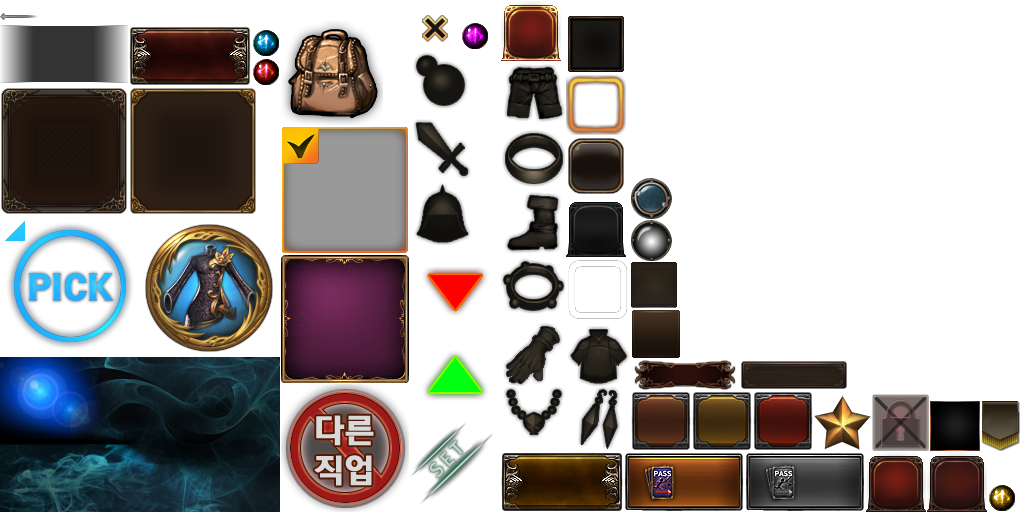 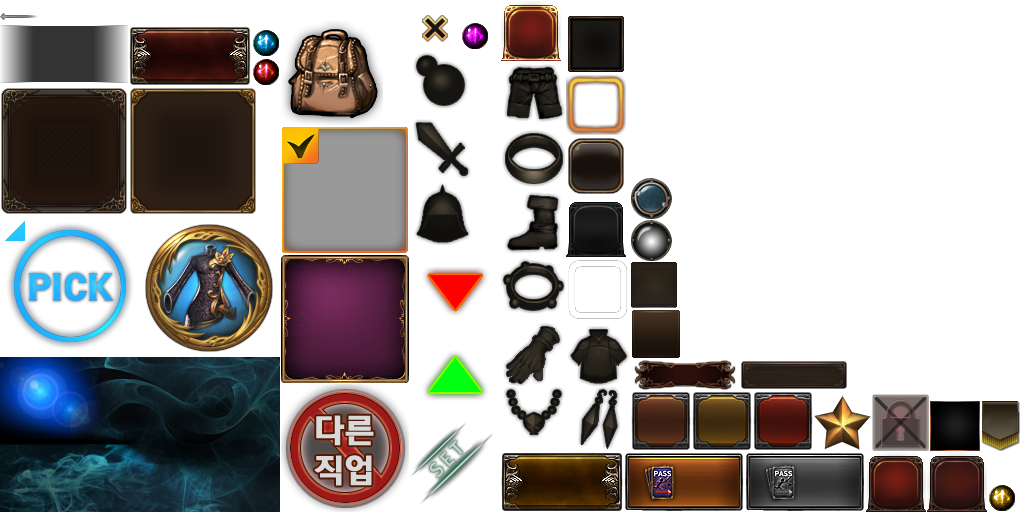 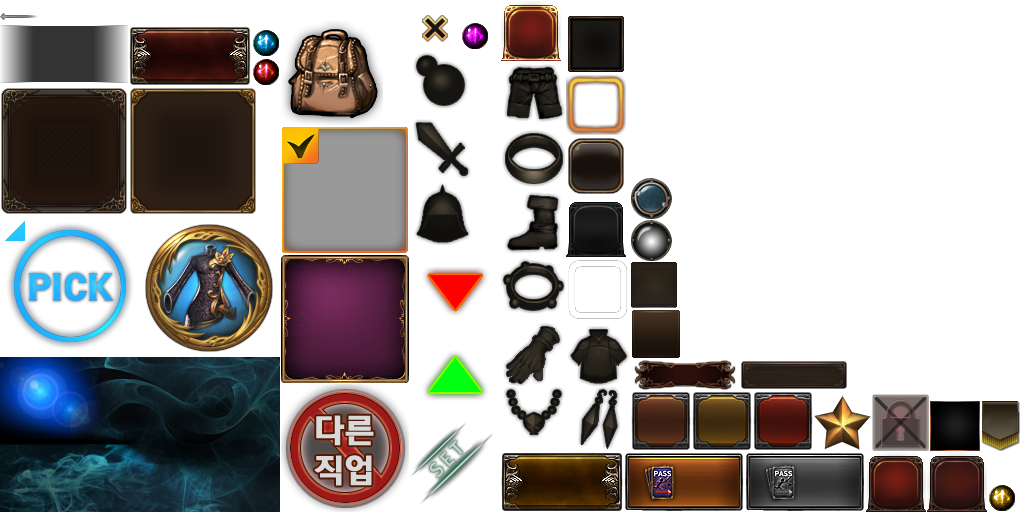 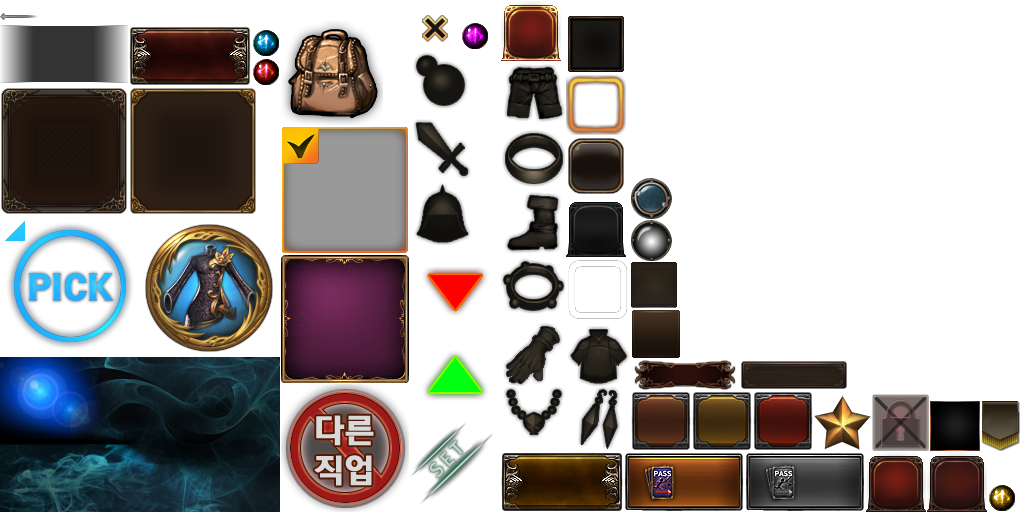 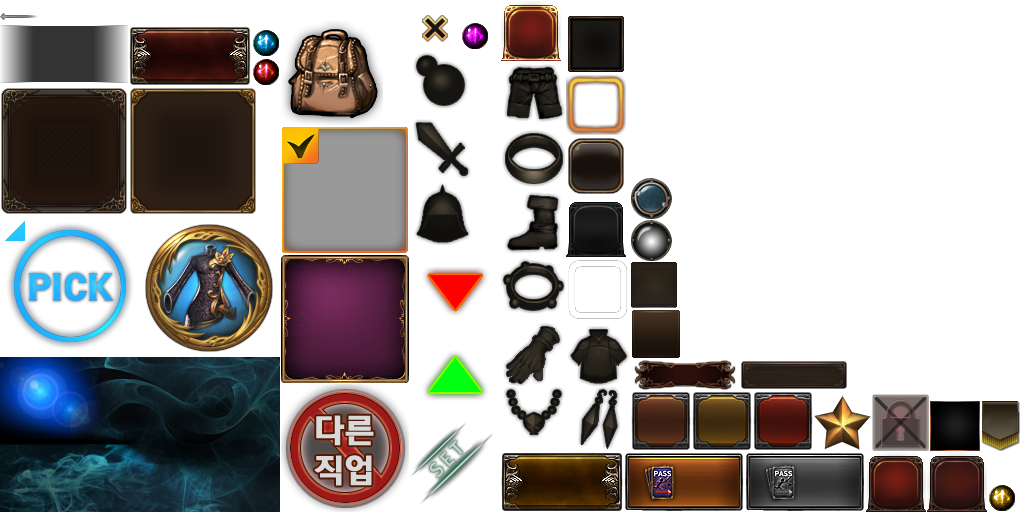 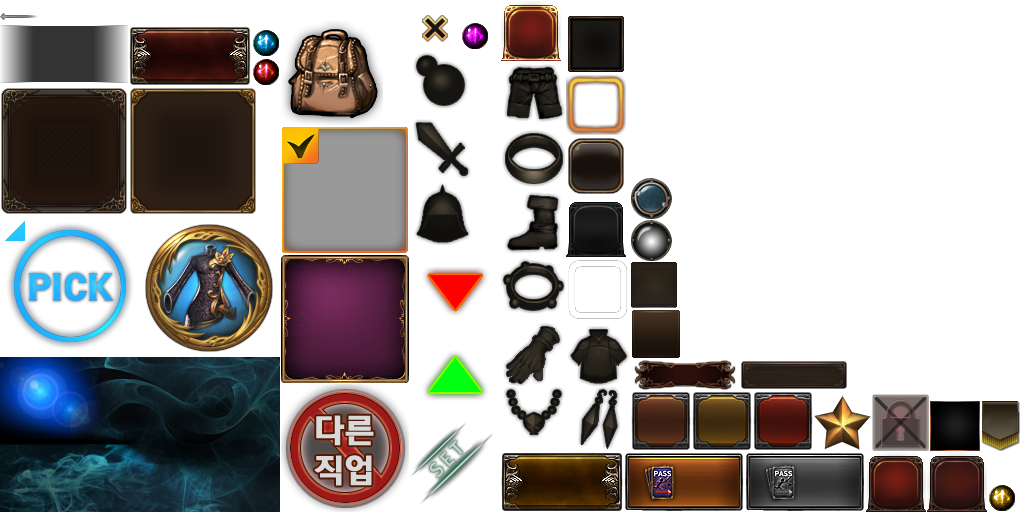 아이템 승급
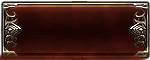 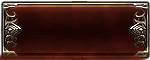 일괄분해
일괄판매
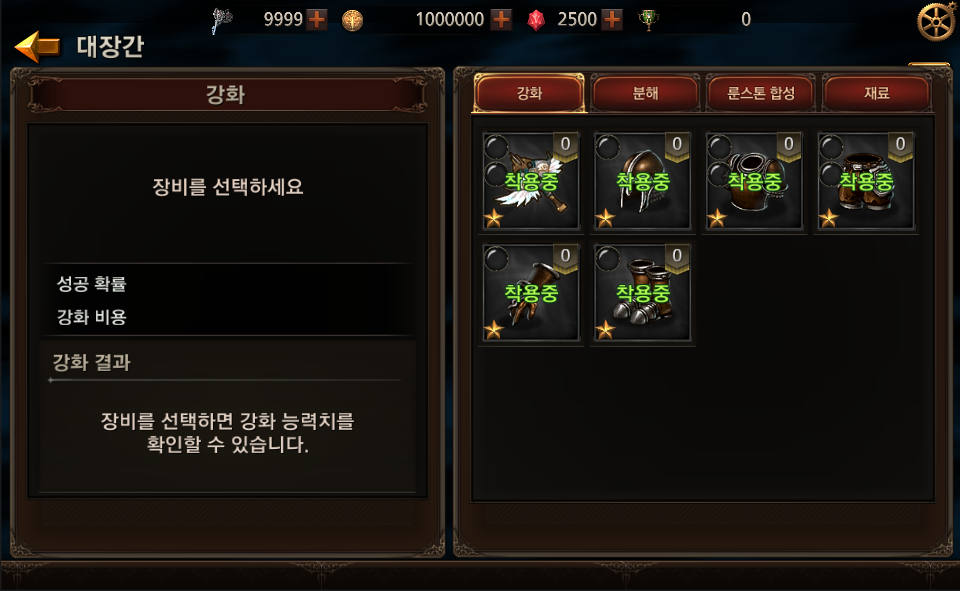 골드가 1,100,000 부족합니다.
골드 구매 페이지로 이동하시겠습니까?
확인
취소
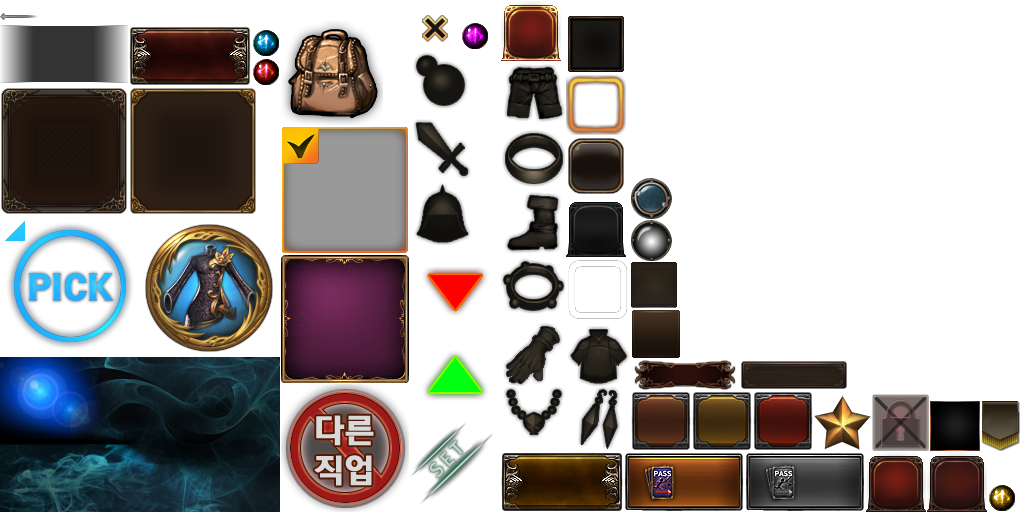 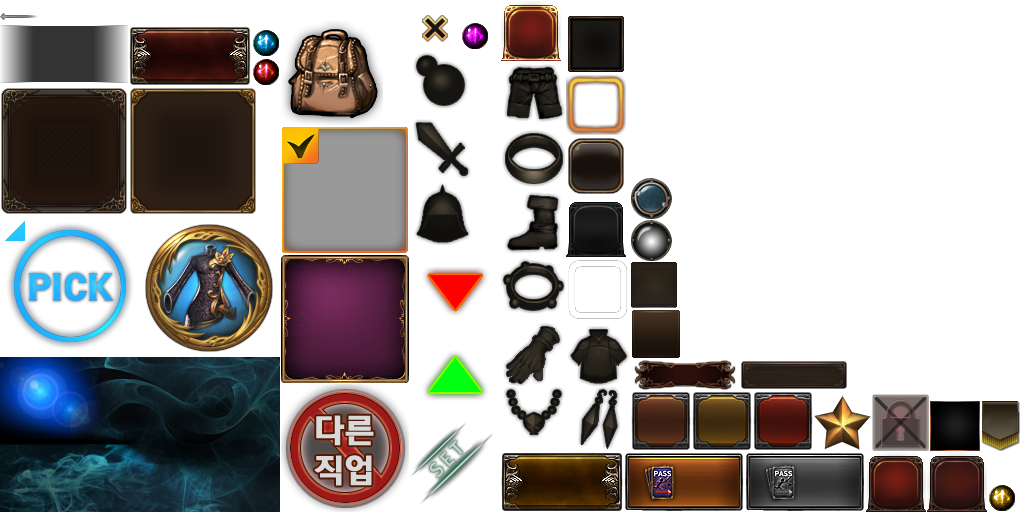 아이템 승급 UI_승급 불가_골드 부족 시
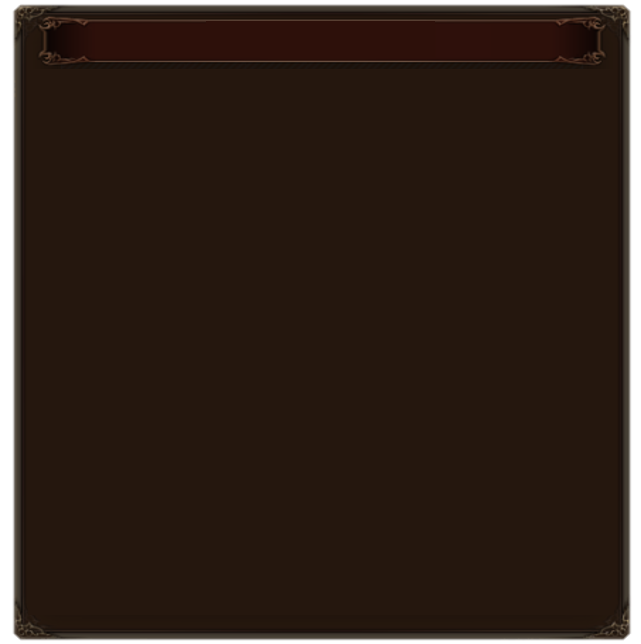 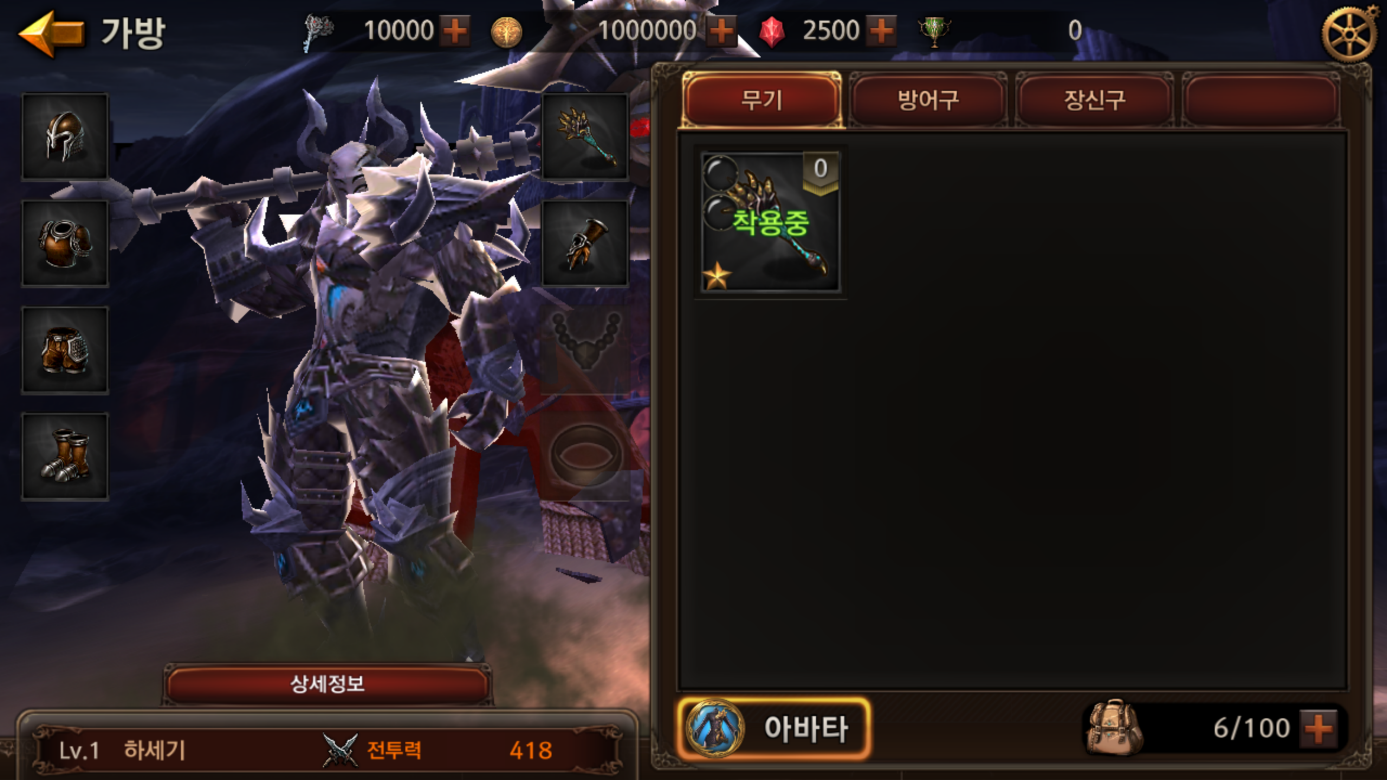 아이템 승급
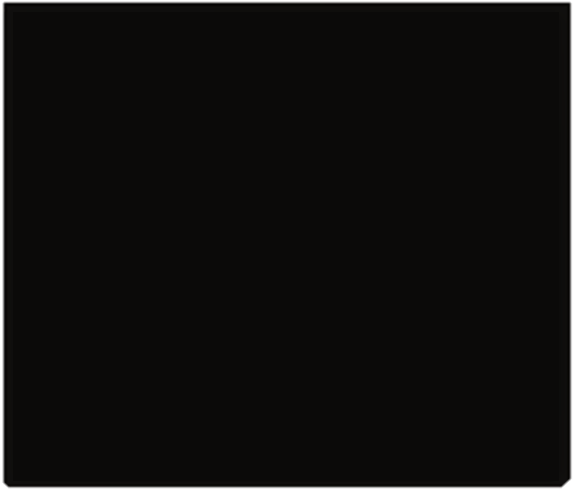 기타
세트
세트
승급 대상 아이템 선택
+20
+20
+10
+20
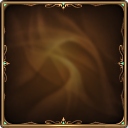 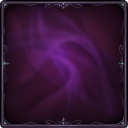 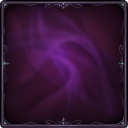 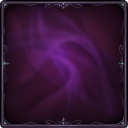 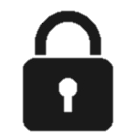 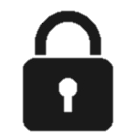 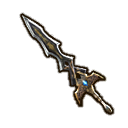 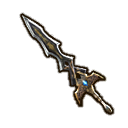 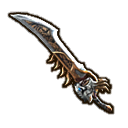 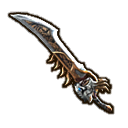 대상 아이템
승급 아이템
+20
+0
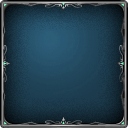 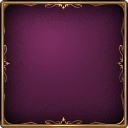 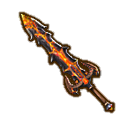 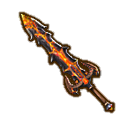 12,345▲
12,345▲
세트
세트
세트
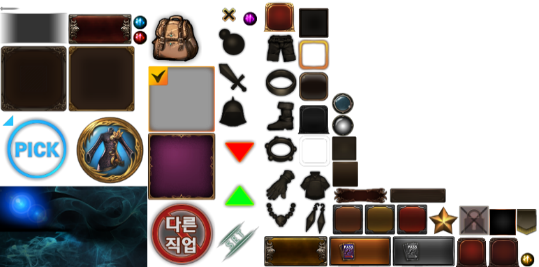 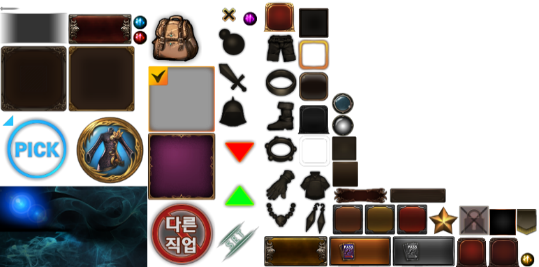 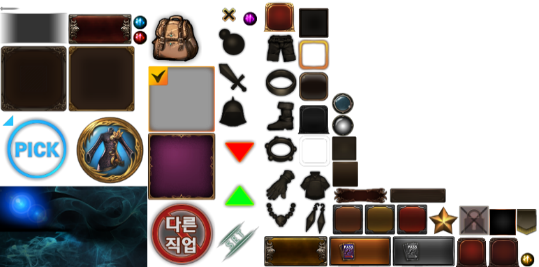 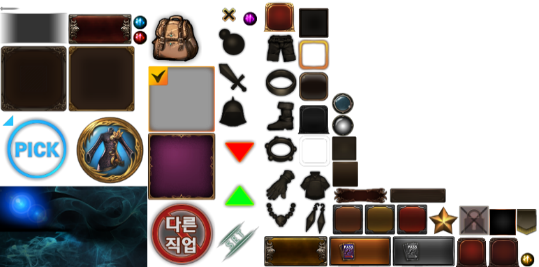 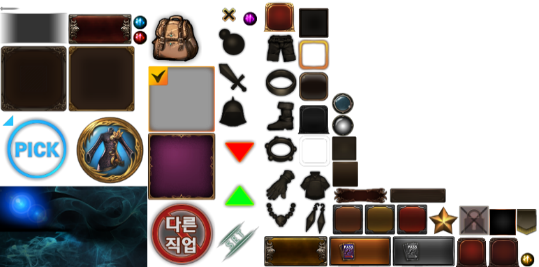 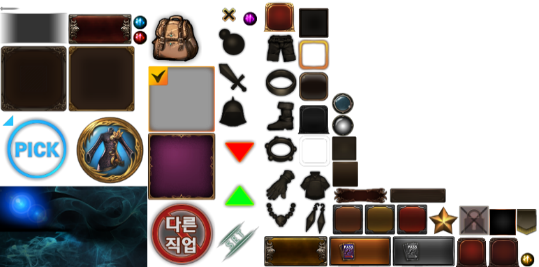 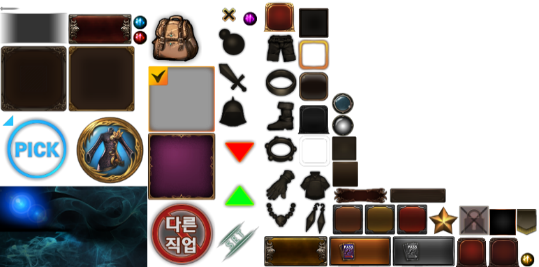 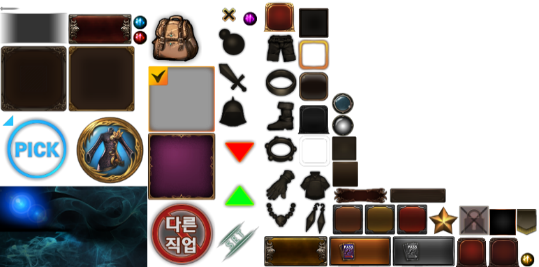 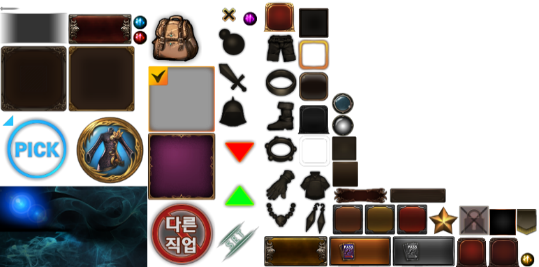 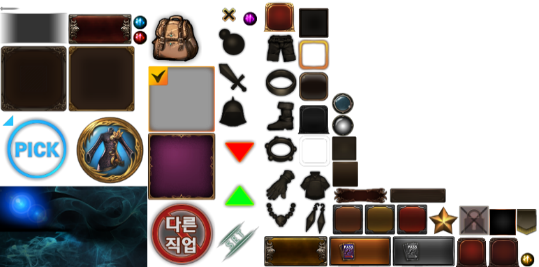 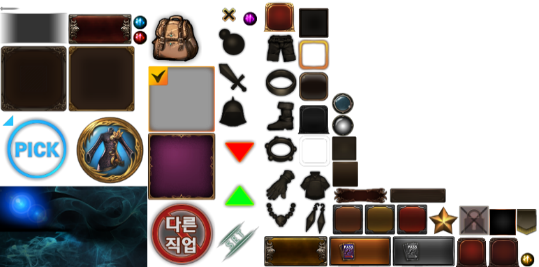 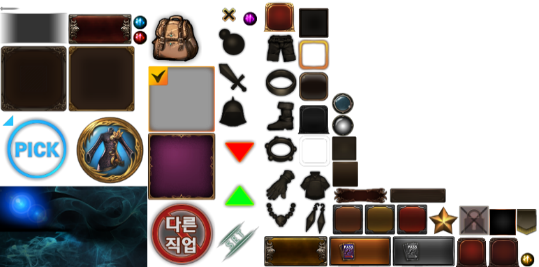 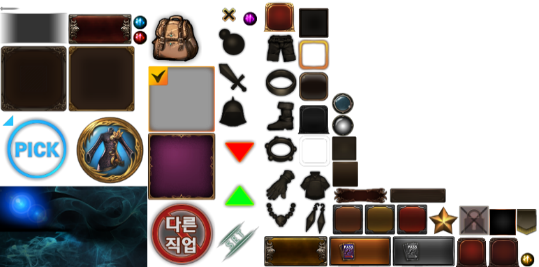 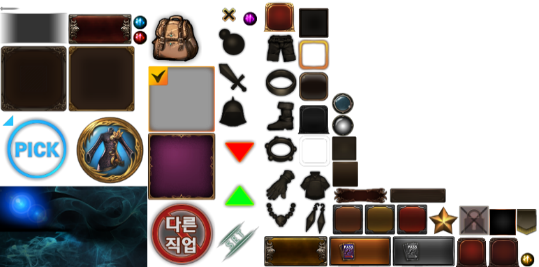 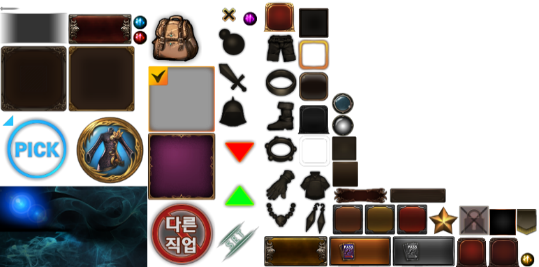 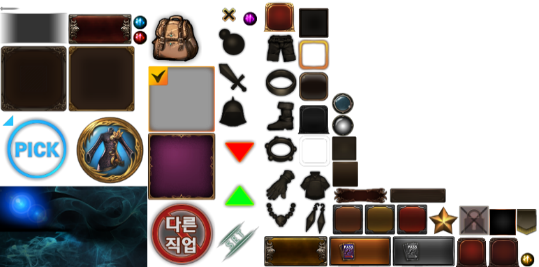 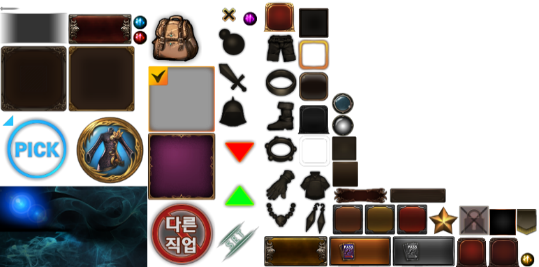 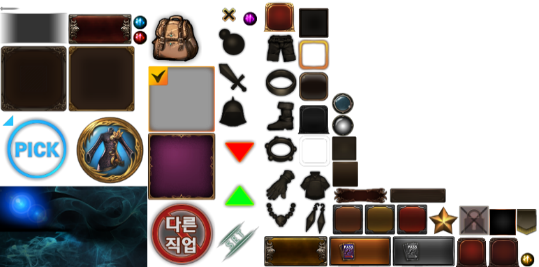 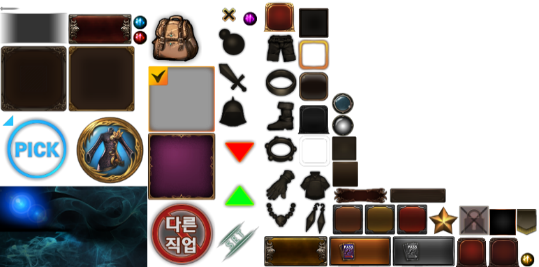 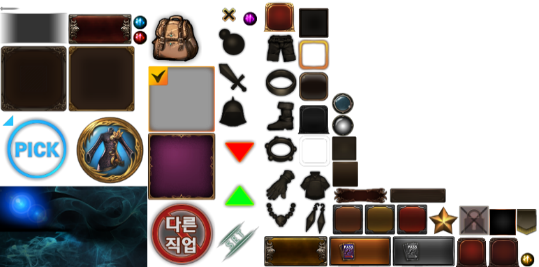 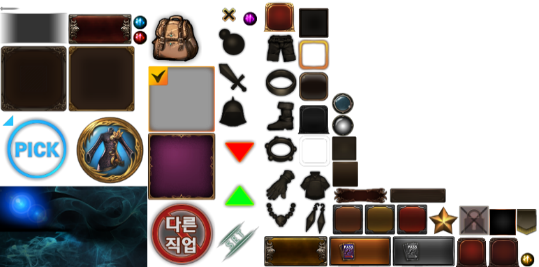 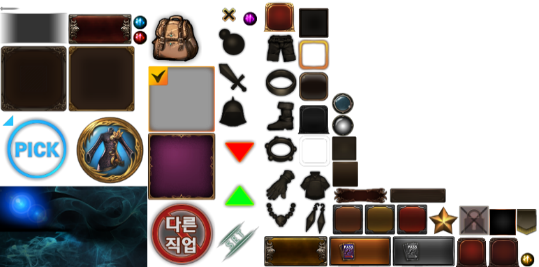 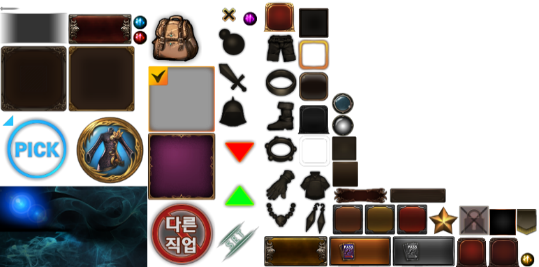 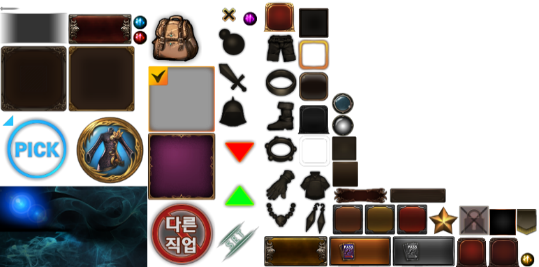 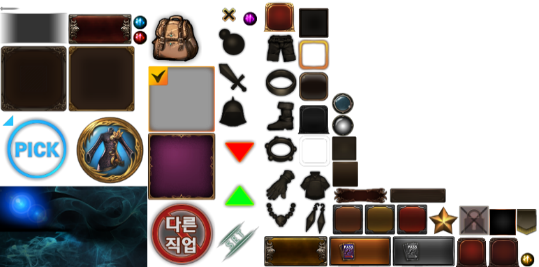 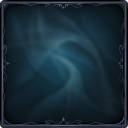 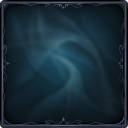 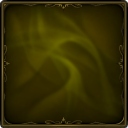 +10
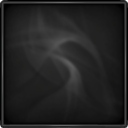 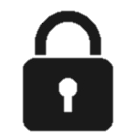 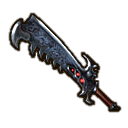 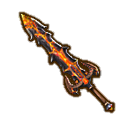 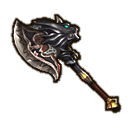 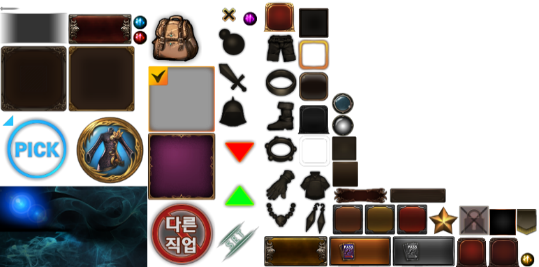 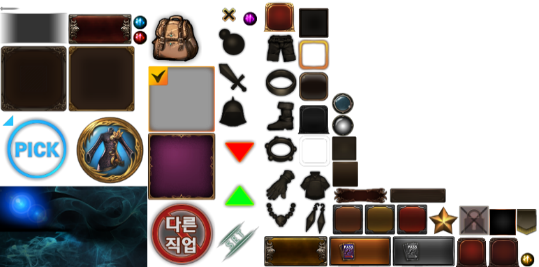 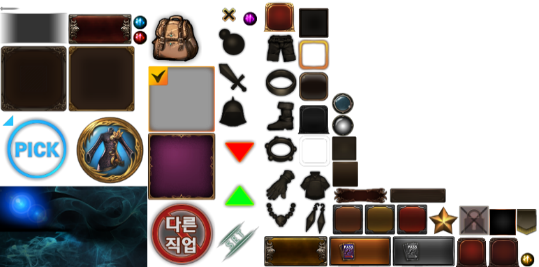 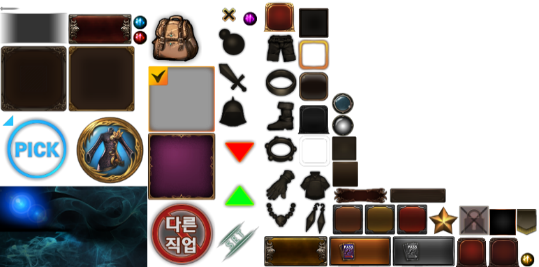 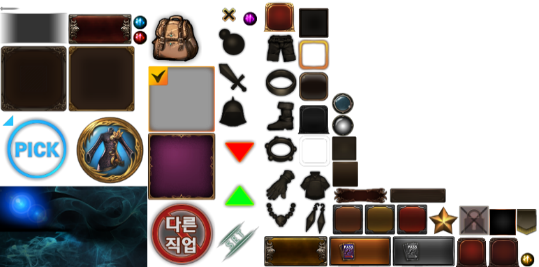 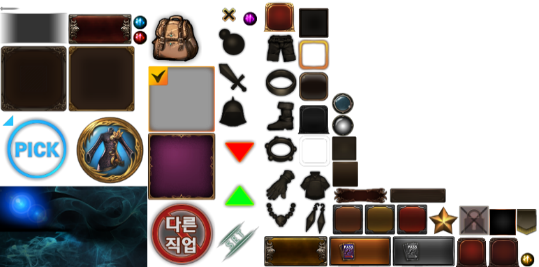 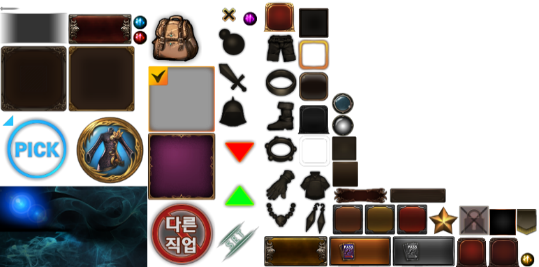 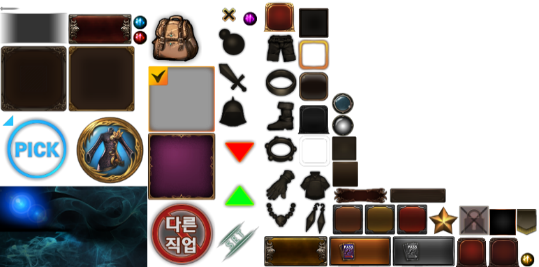 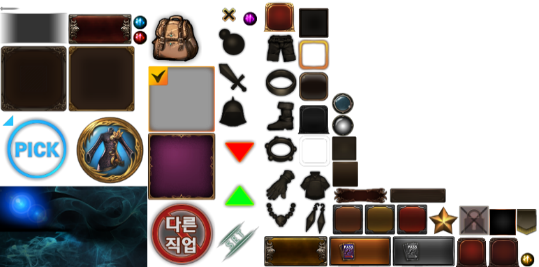 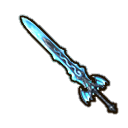 아그문트의 용암 대검
아그문트의 용암 대검
공격력
12,345
공격력
25,000
▲ 12,655
치명타 세기
100%
치명타 세기
125%
▲ 25%
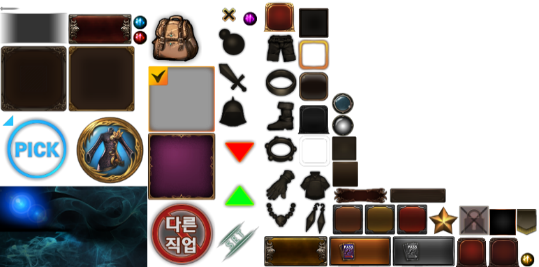 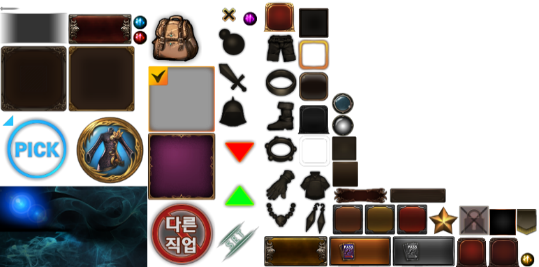 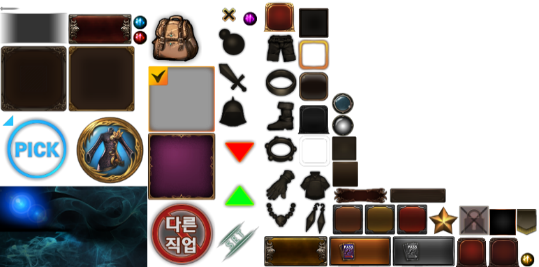 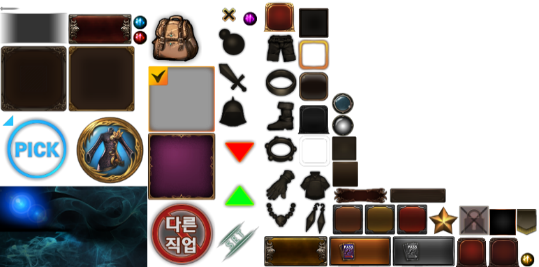 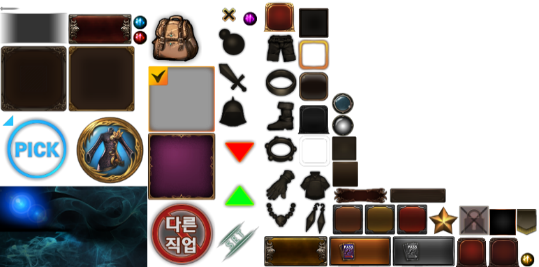 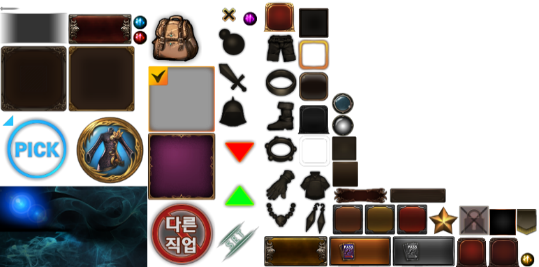 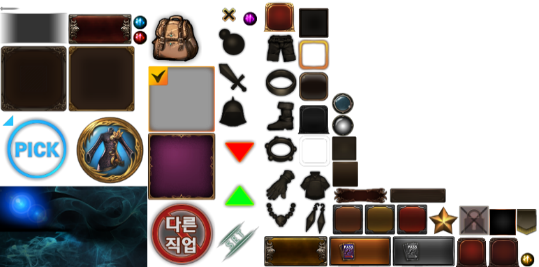 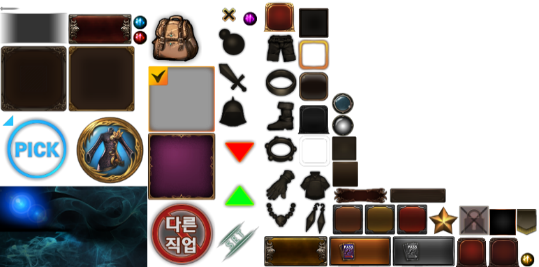 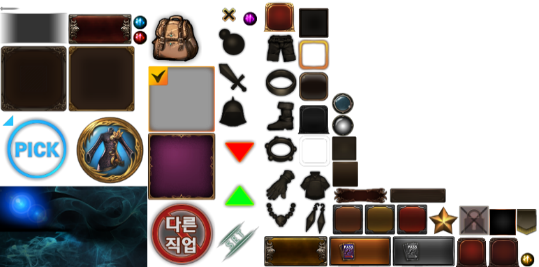 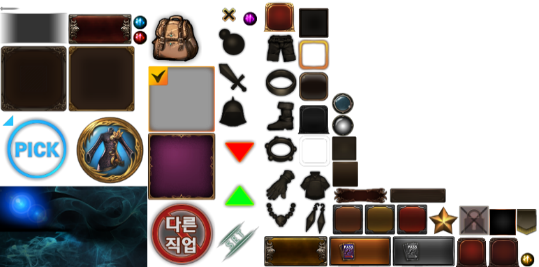 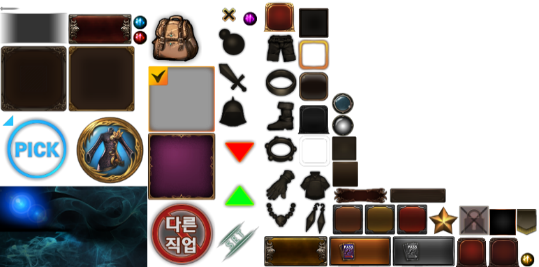 승급 비용 정보
LEVEL  50  (2000)       캐릭터 닉네임
상세 정보
버서커 불멸 세트
2세트 : 공격력 +200
3세트 : 치명타확률 +3%
5세트 : 회피율 +5%
버서커 불멸 세트
2세트 : 공격력 +200
3세트 : 치명타확률 +3%
5세트 : 회피율 +5%
/
66%
+
보유 승급 아이템
필요 승급 아이템
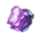 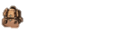 8 / 200
전투력
공격력
1,234,567
1,234,567
생명력
방어력
1,234,567
1,234,567
255
350
/
보유 골드
필요 골드
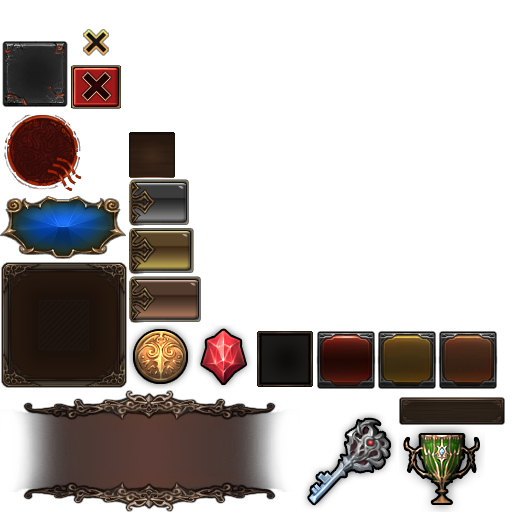 1,000,000
999,000
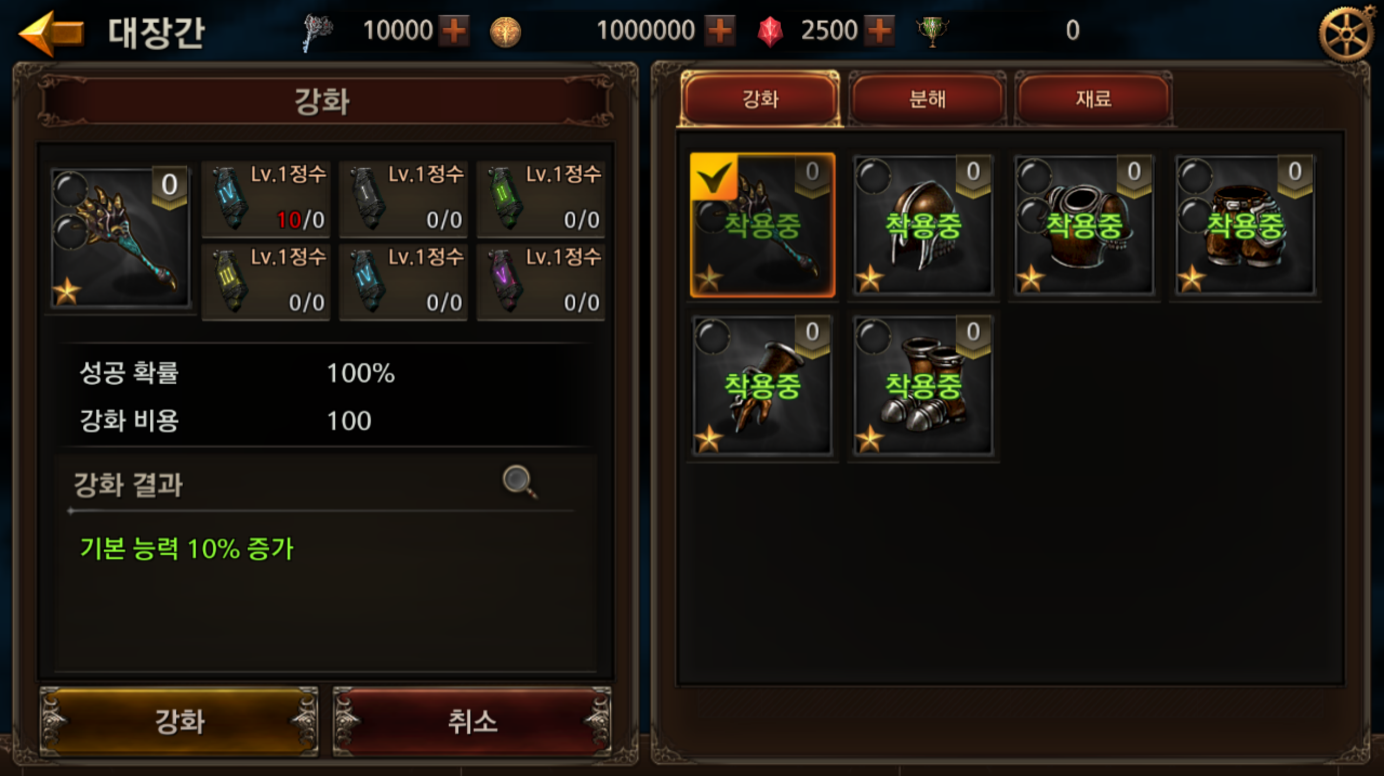 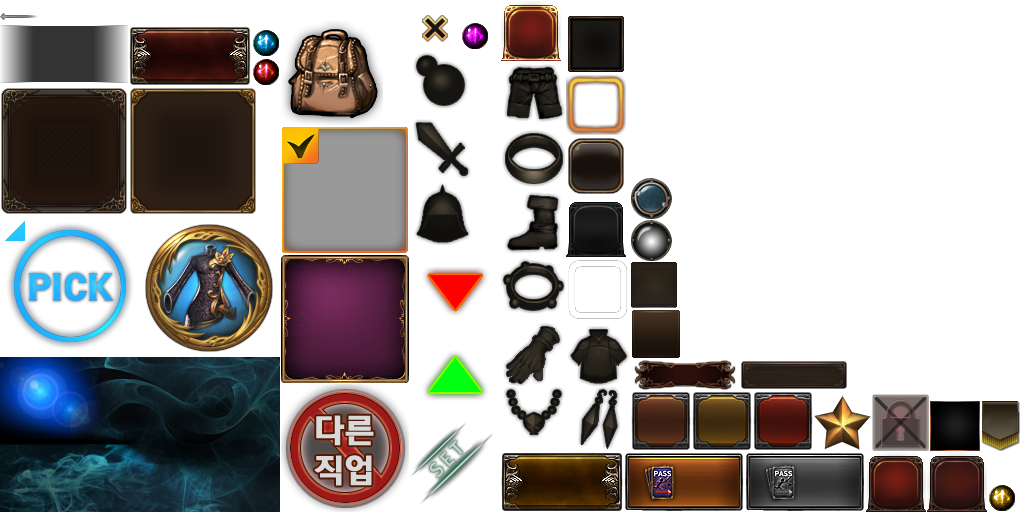 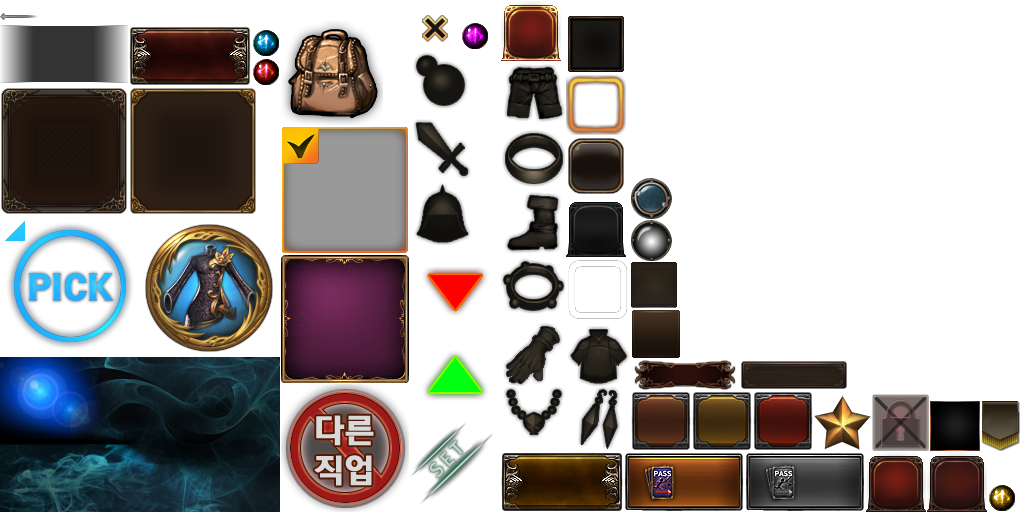 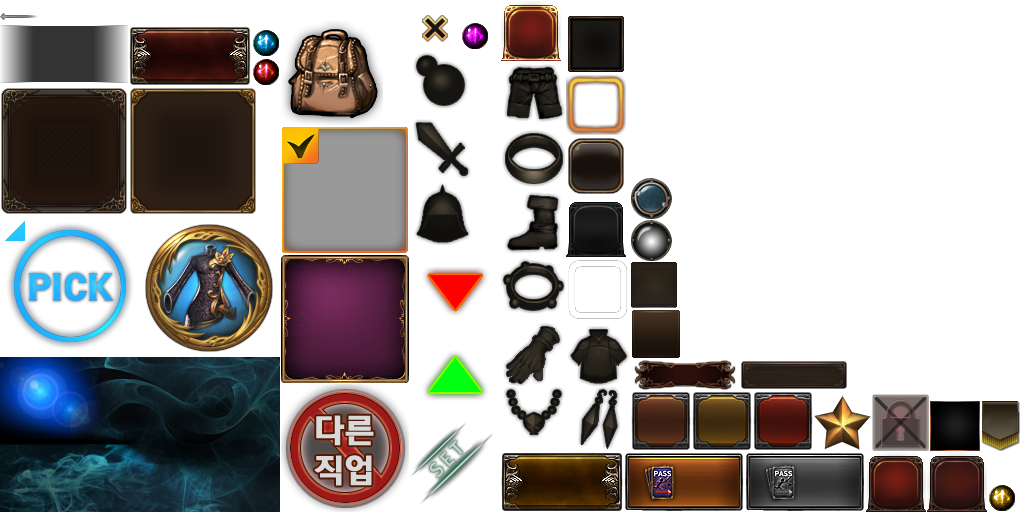 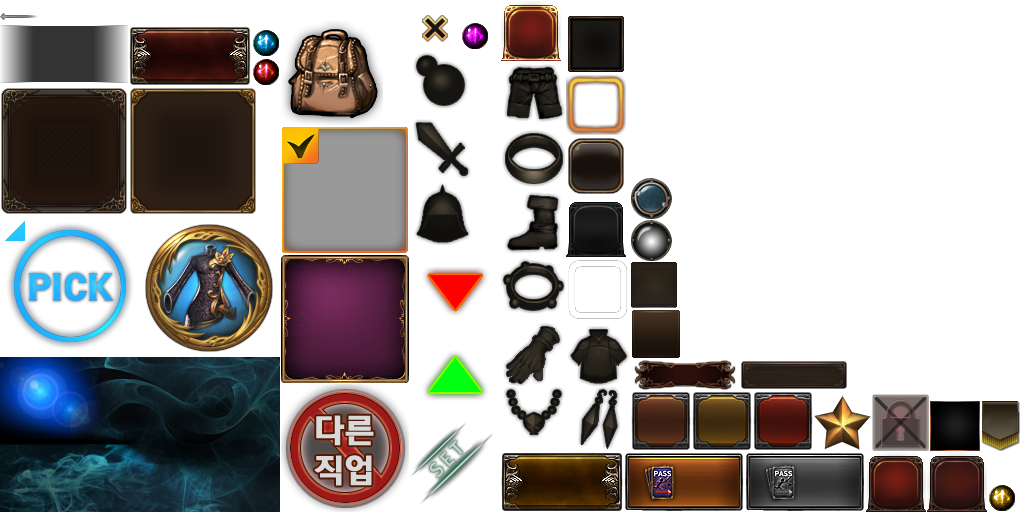 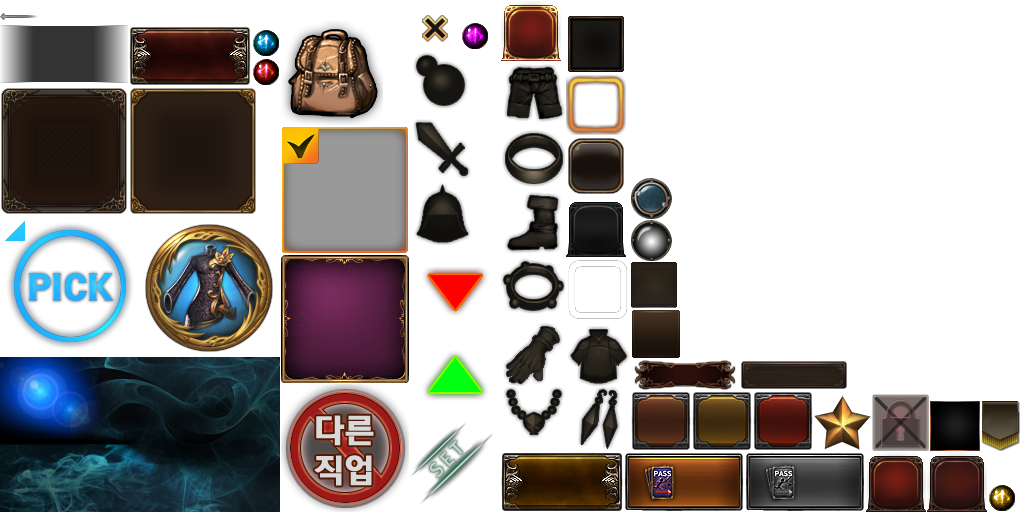 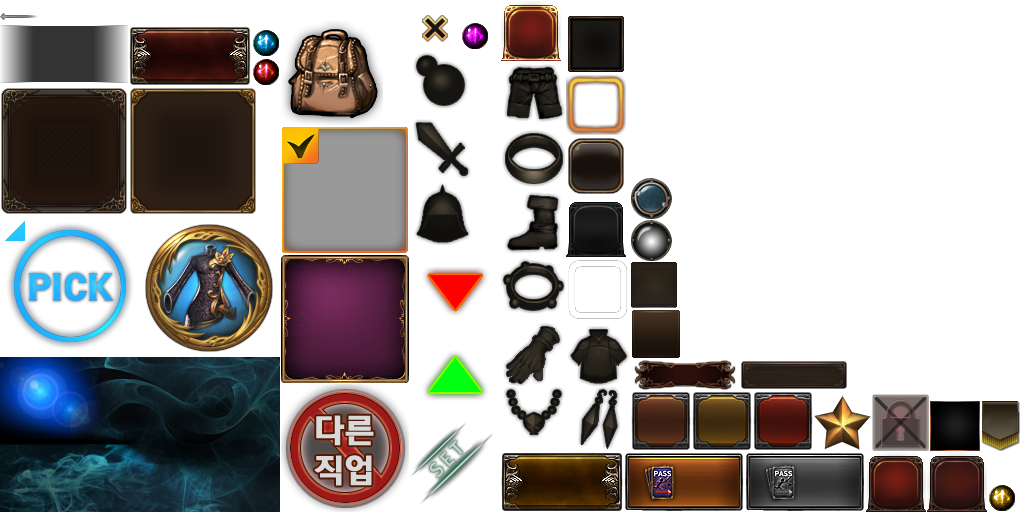 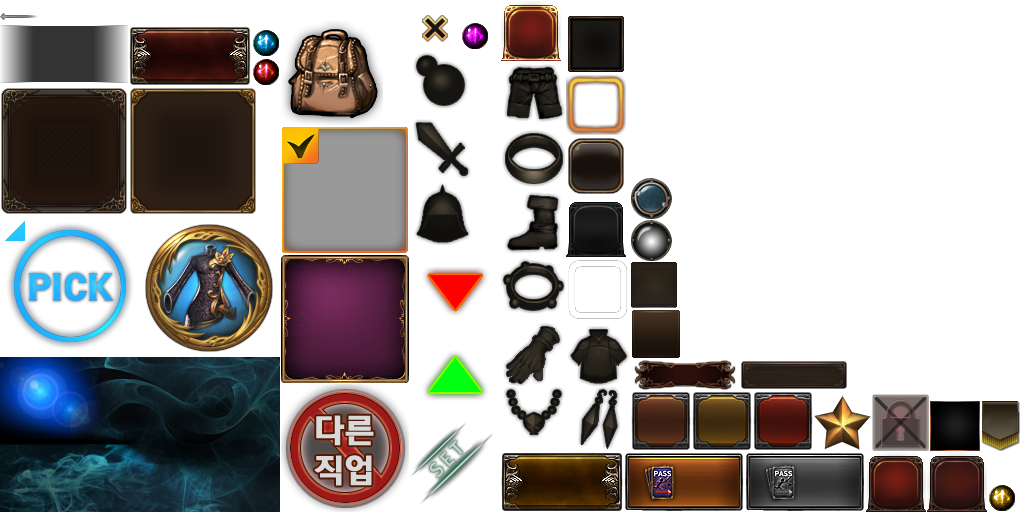 아이템 승급
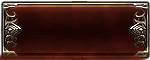 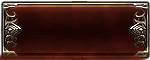 일괄분해
일괄판매
아이템 승급 UI_아이템 승급 결과
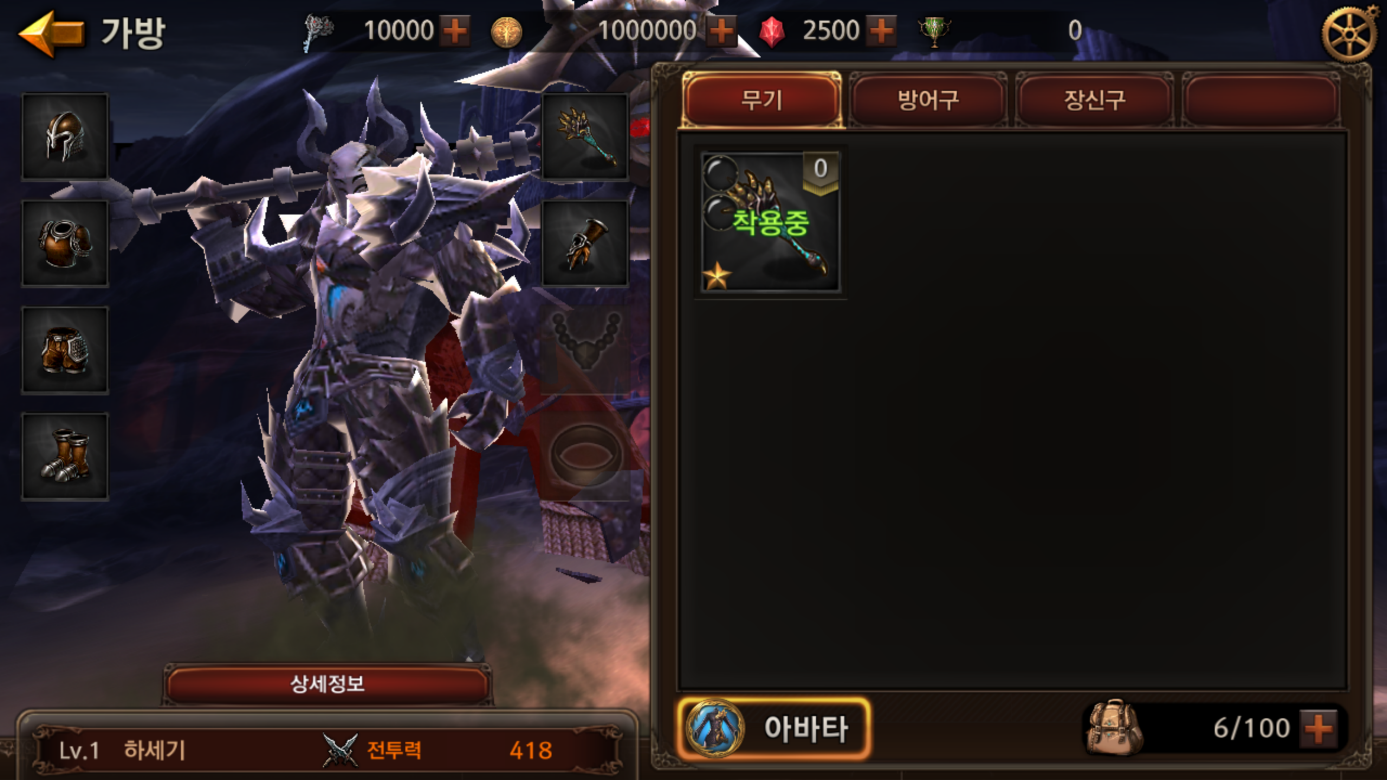 기타
세트
세트
+20
+20
+10
+20
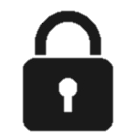 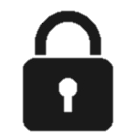 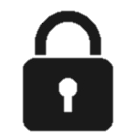 승급성공
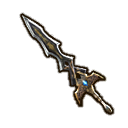 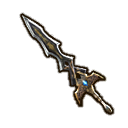 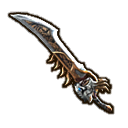 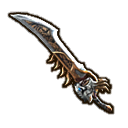 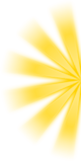 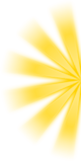 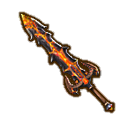 12,345▲
12,345▲
세트
세트
세트
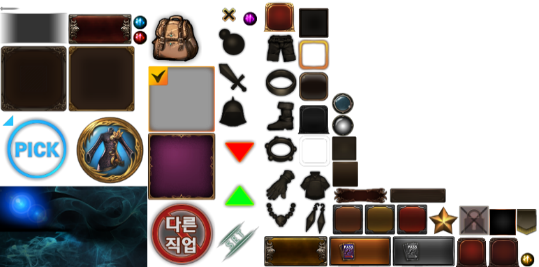 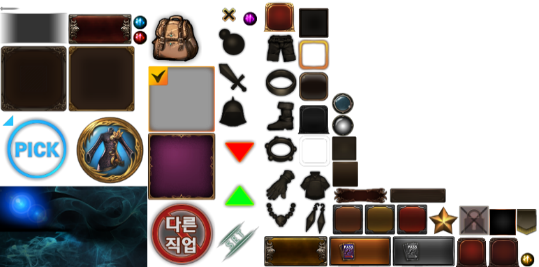 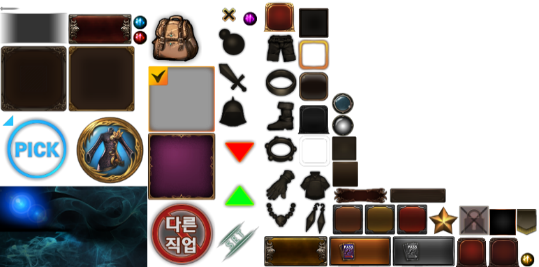 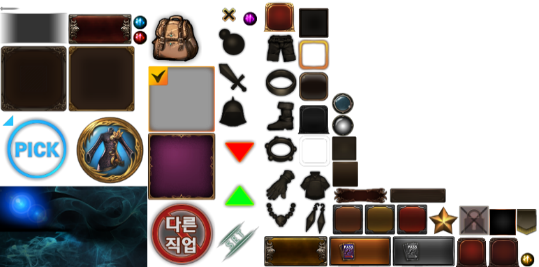 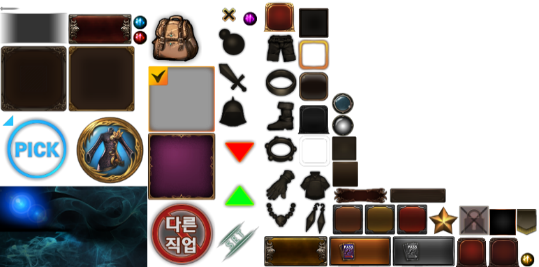 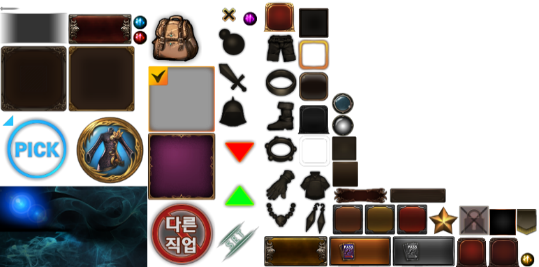 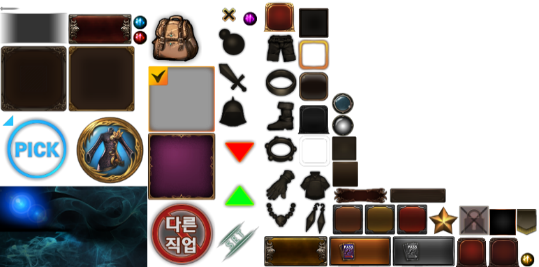 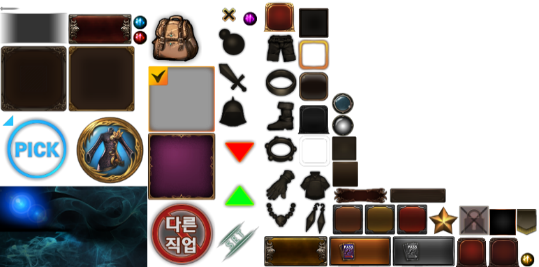 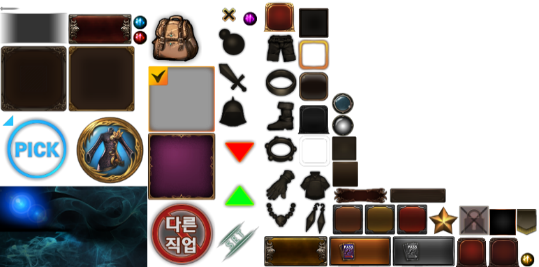 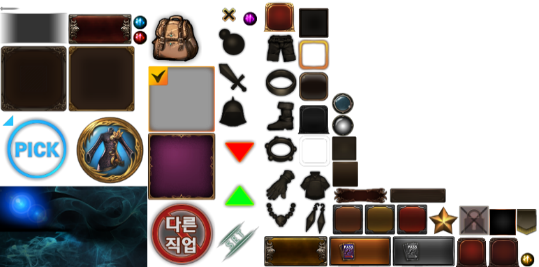 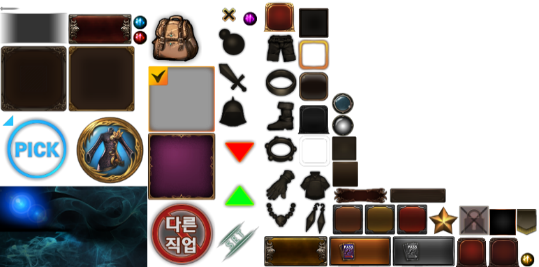 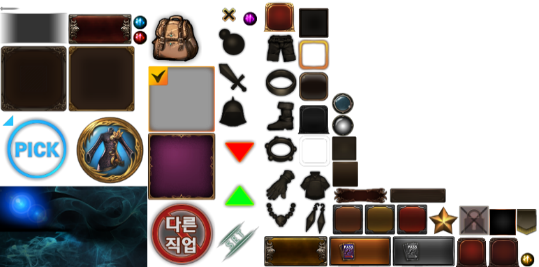 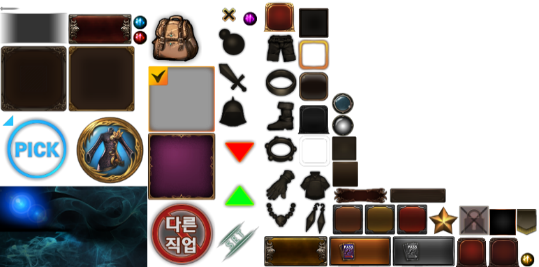 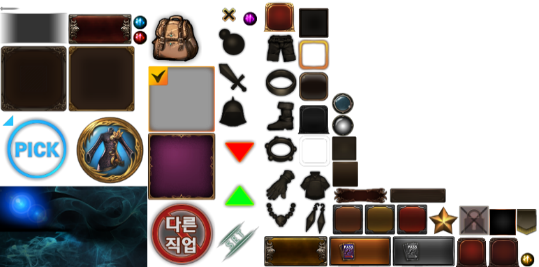 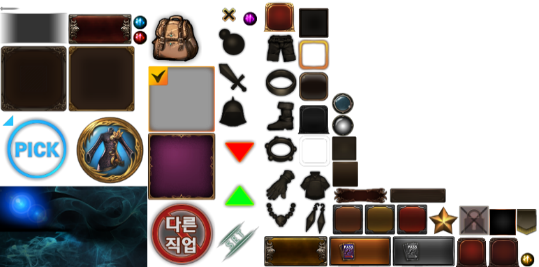 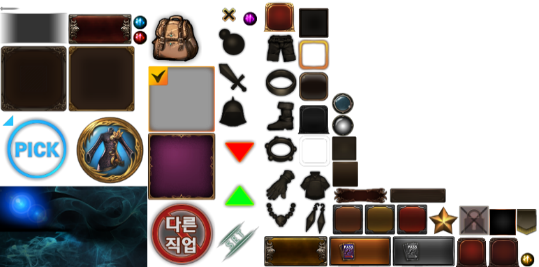 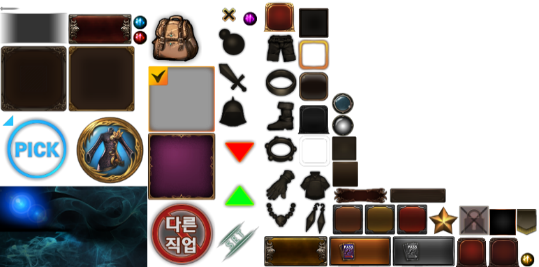 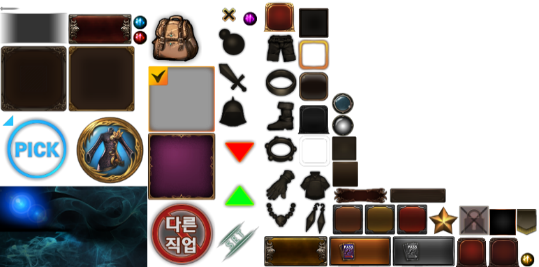 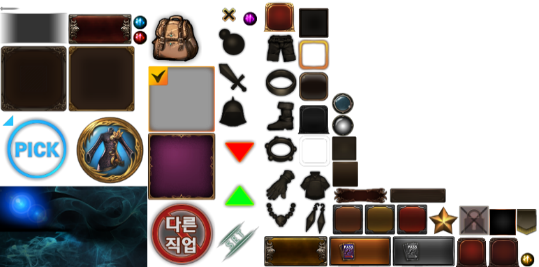 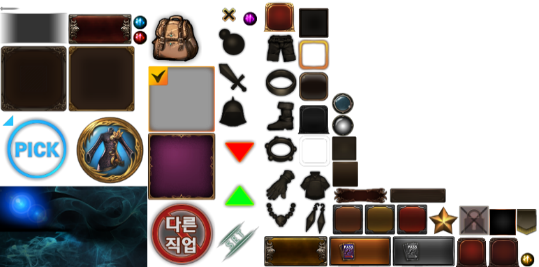 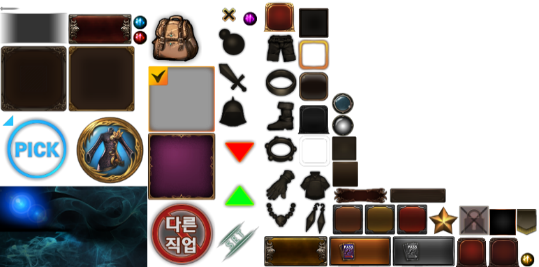 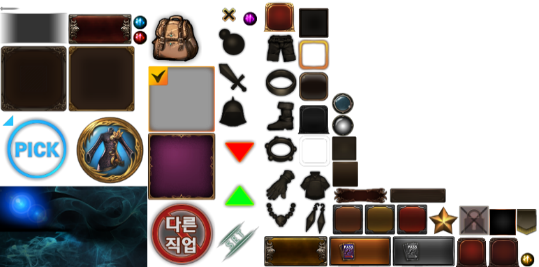 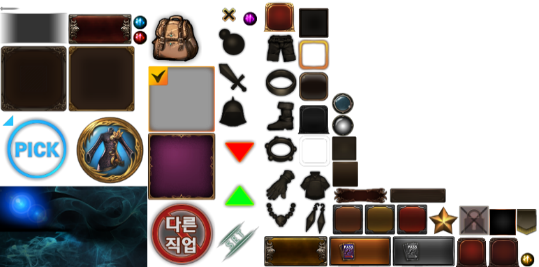 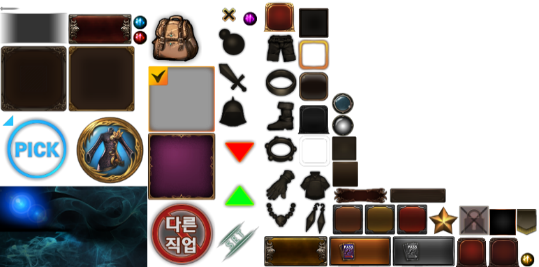 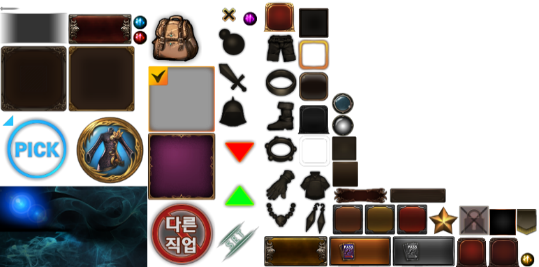 +10
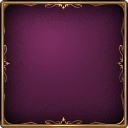 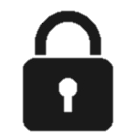 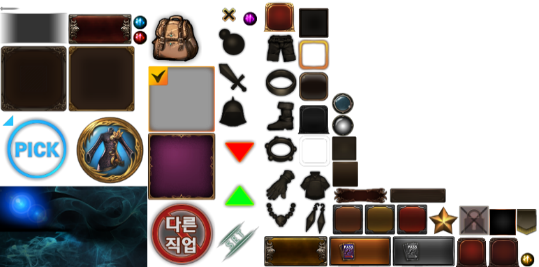 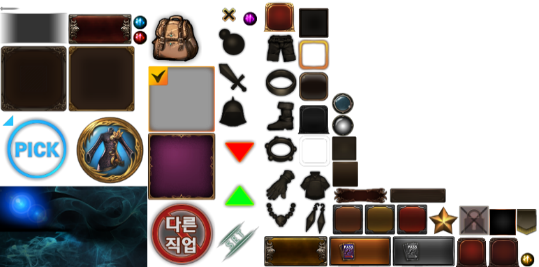 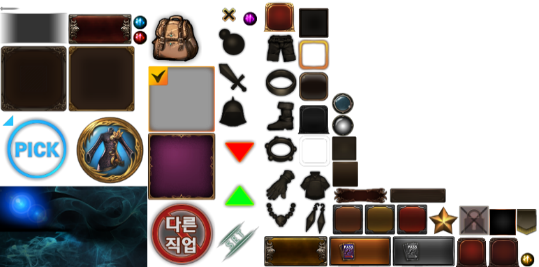 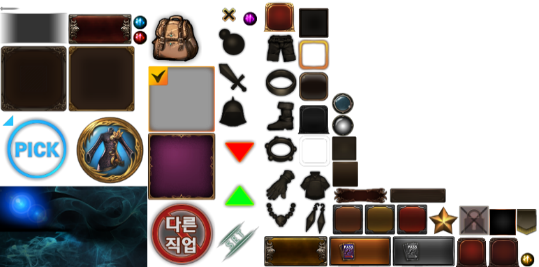 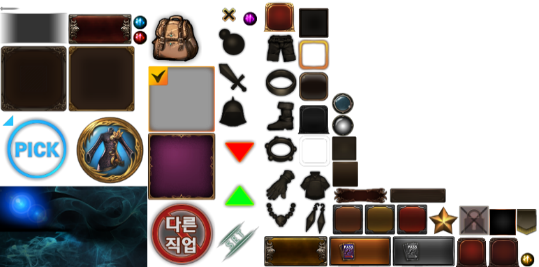 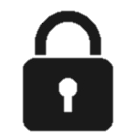 +0
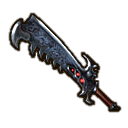 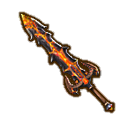 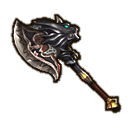 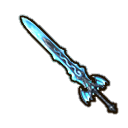 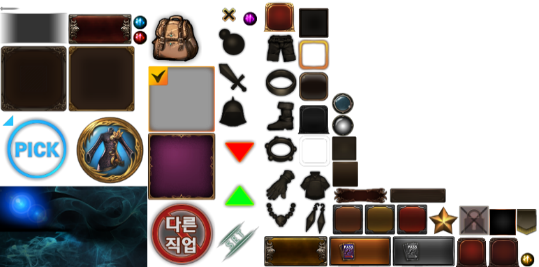 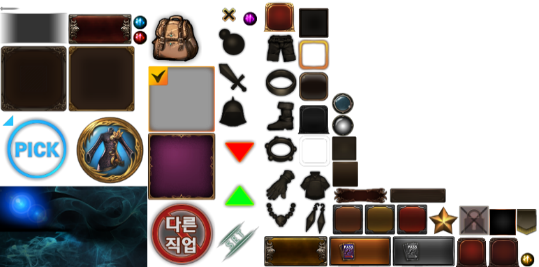 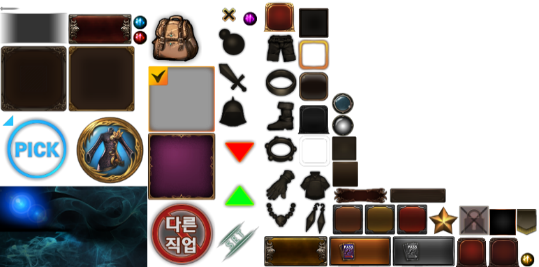 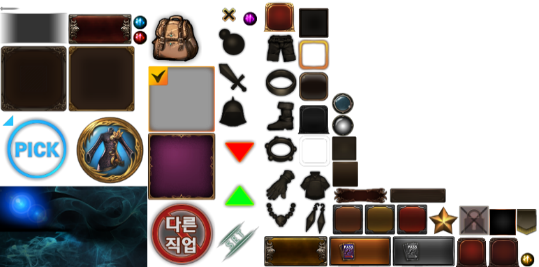 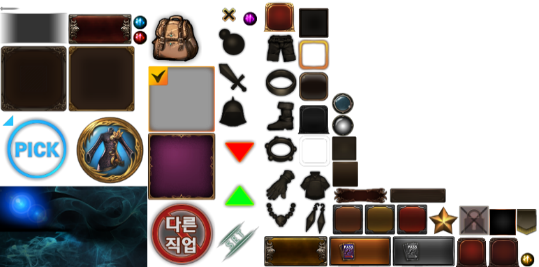 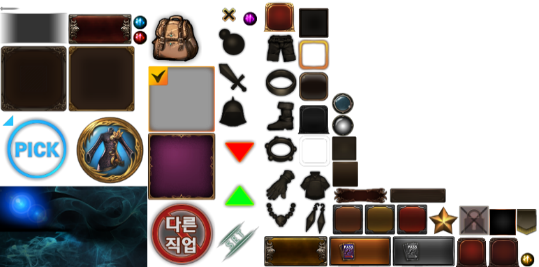 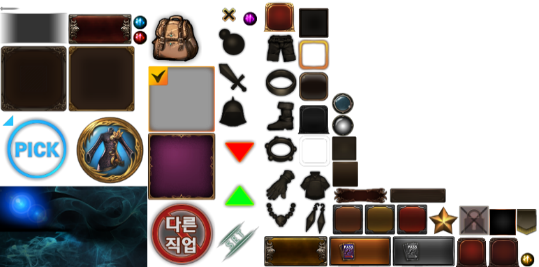 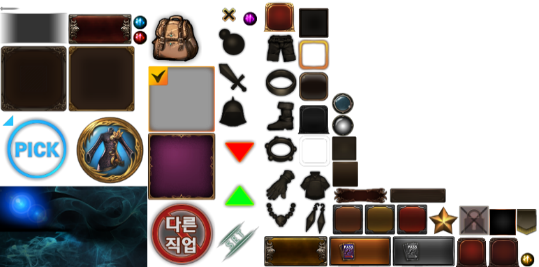 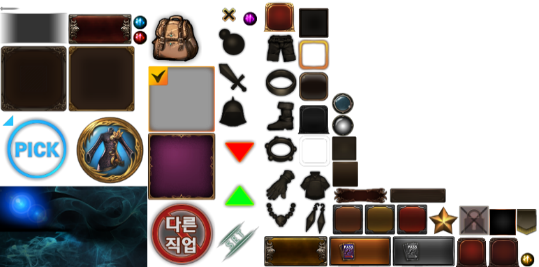 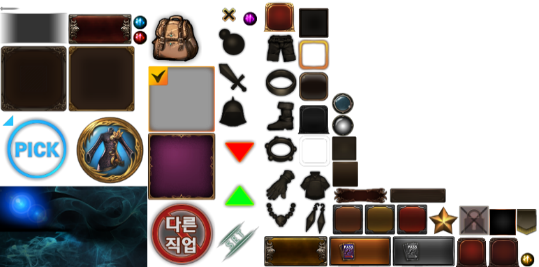 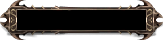 LEVEL  50  (2000)       캐릭터 닉네임
상세 정보
아그문트의 용암대검
버서커 불멸 세트
2세트 : 공격력 +200
3세트 : 치명타확률 +3%
5세트 : 회피율 +5%
66%
+
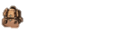 8 / 200
전투력
공격력
1,234,567
1,234,567
생명력
방어력
1,234,567
1,234,567
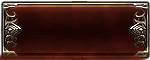 확 인
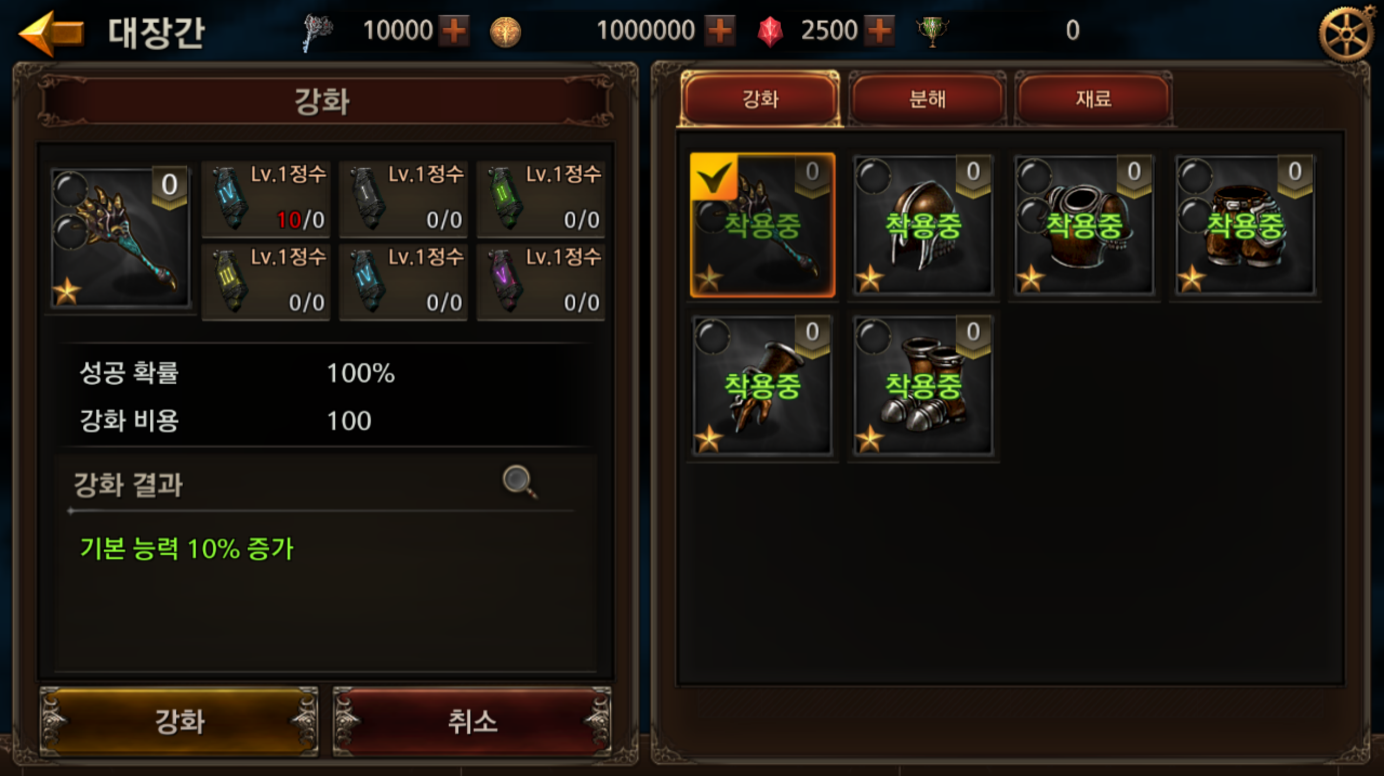 일괄 분해
일괄 판매
아이템 UI_룬 스톤 메인
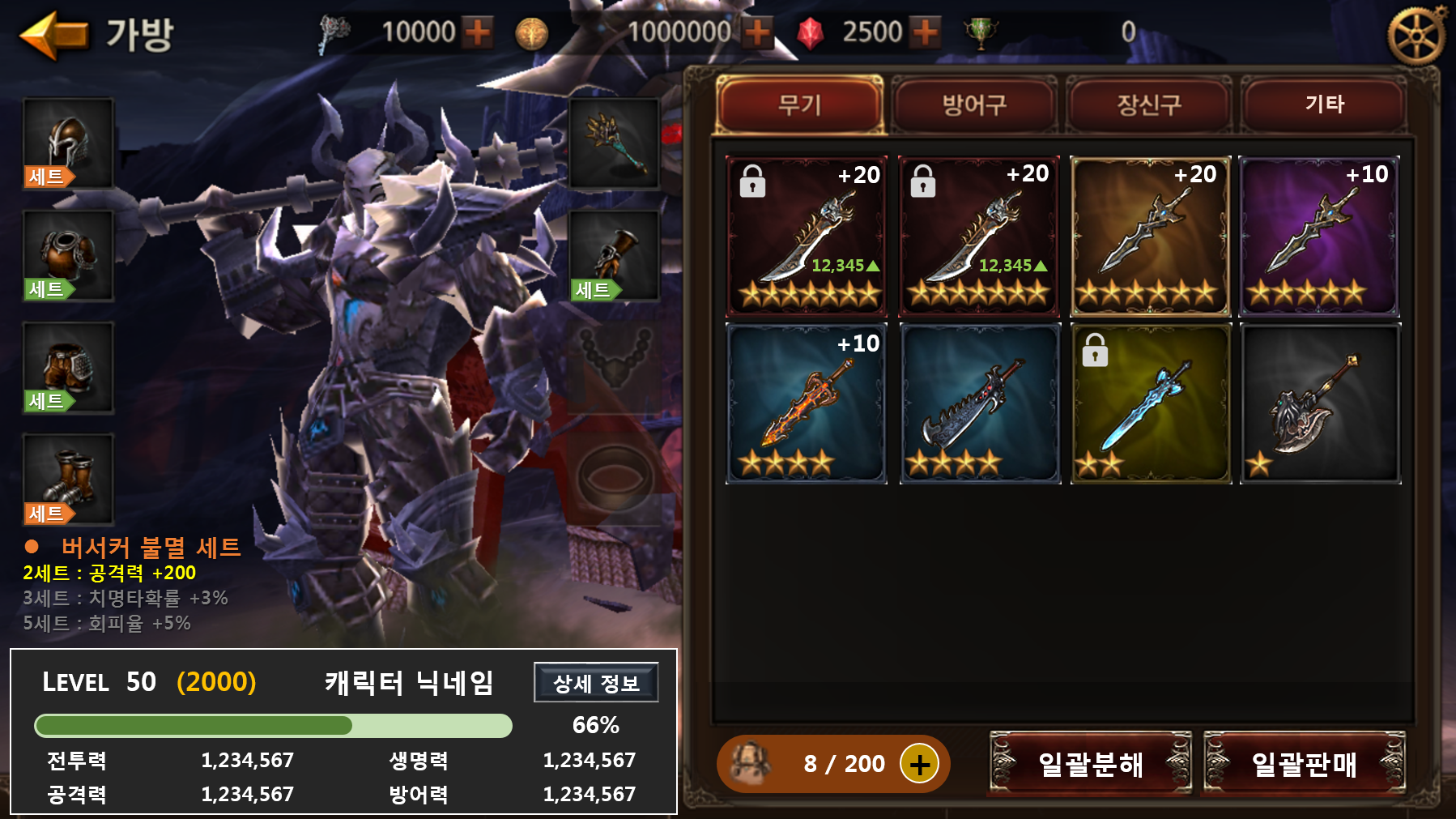 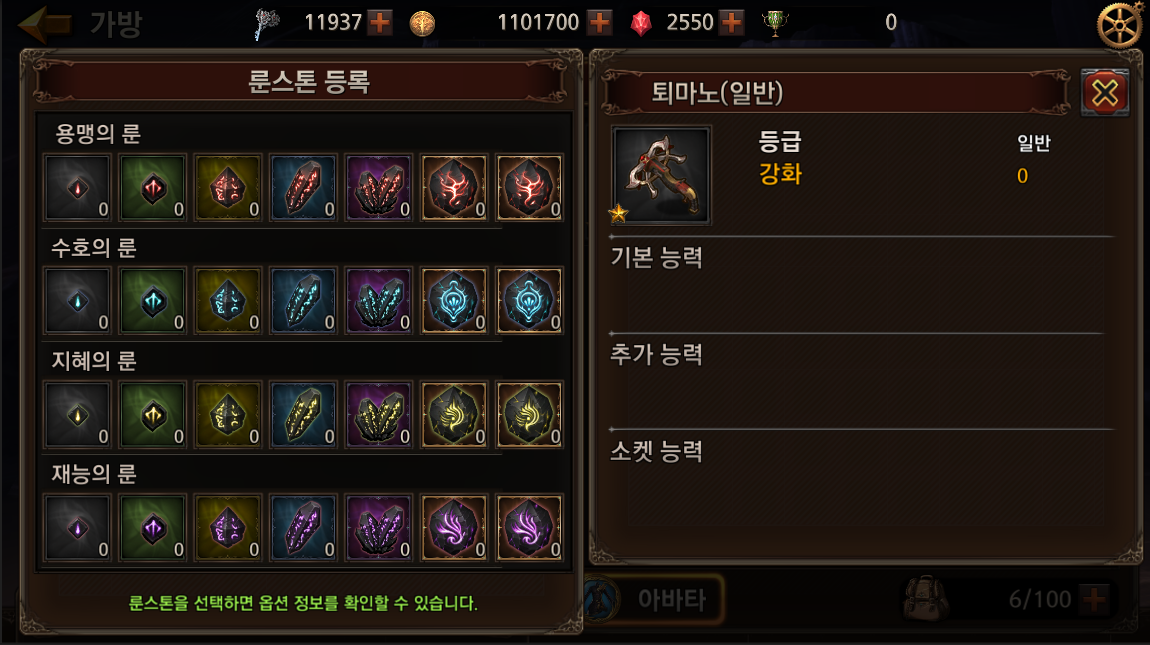 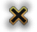 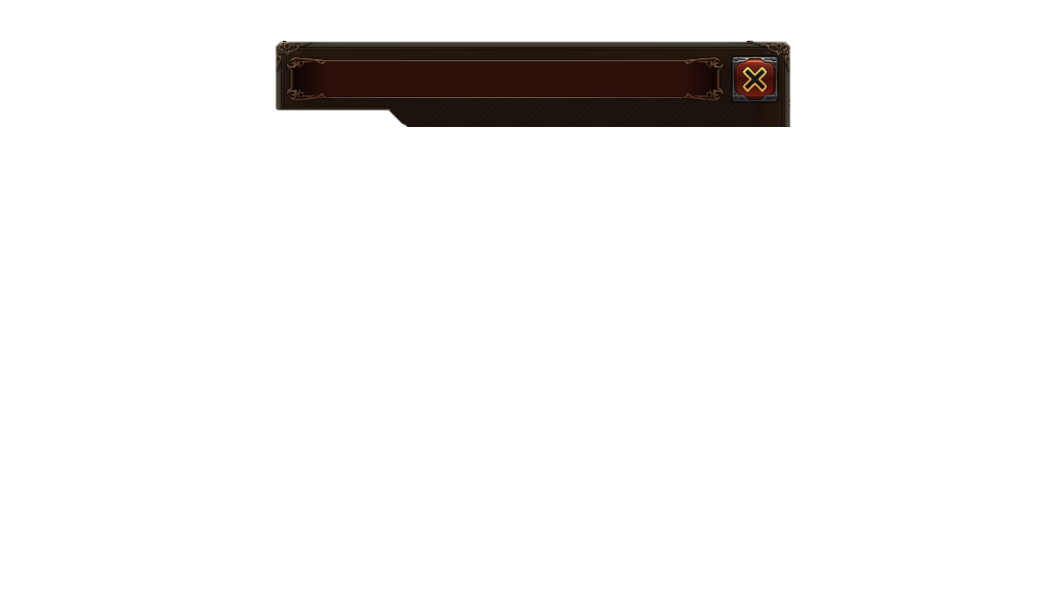 아그문트의 용암 대검
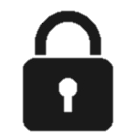 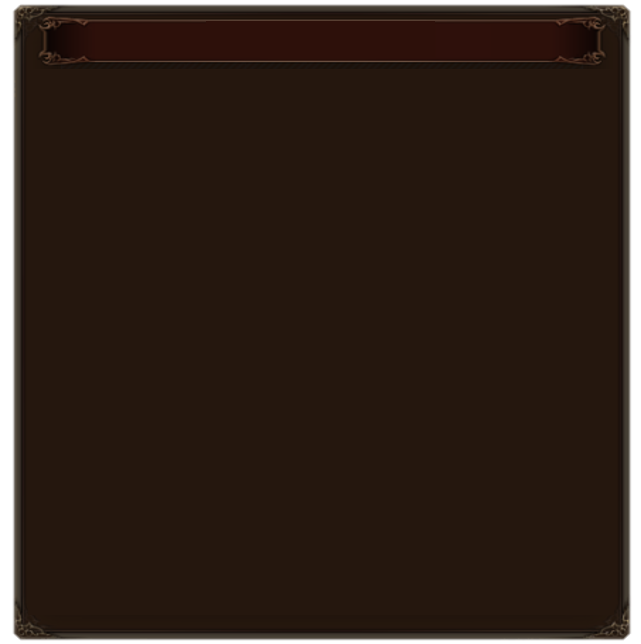 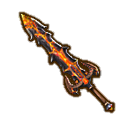 강화 단계
LEVEL                15  /  20
+20
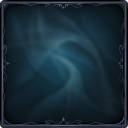 공격력
치명타 세기
123,456,789
+75%
기본 옵션
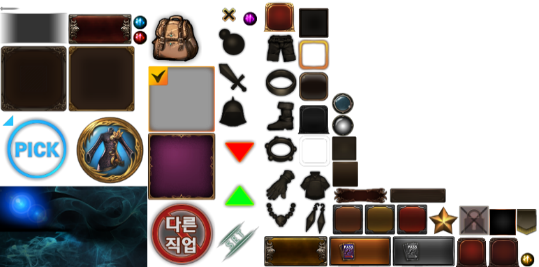 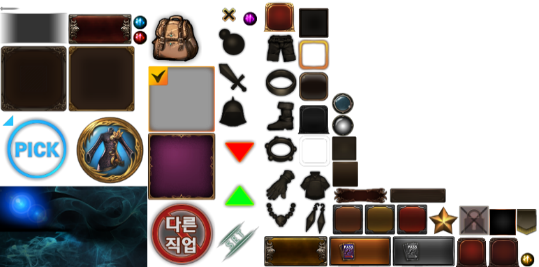 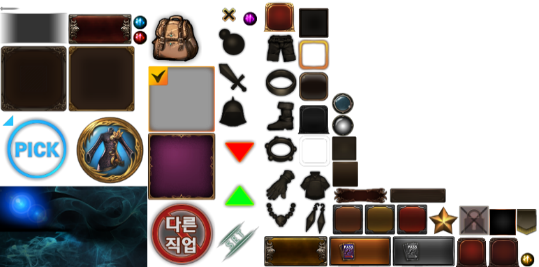 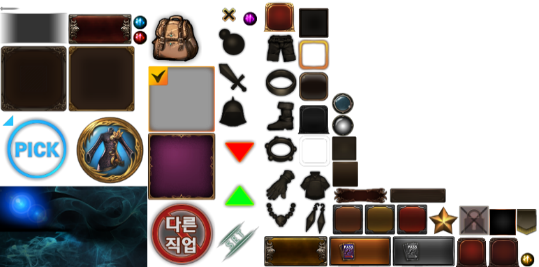 공격력
치명타 확률
치명타 세기
123,456,789
+15%
+10%
랜덤 옵션
룬 옵션
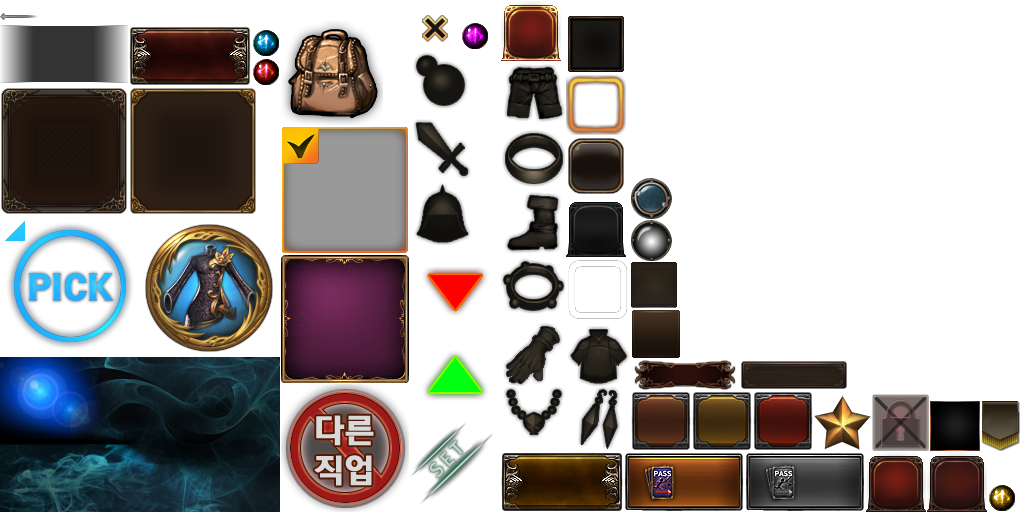 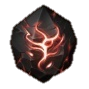 공격력 + 25,000
변경
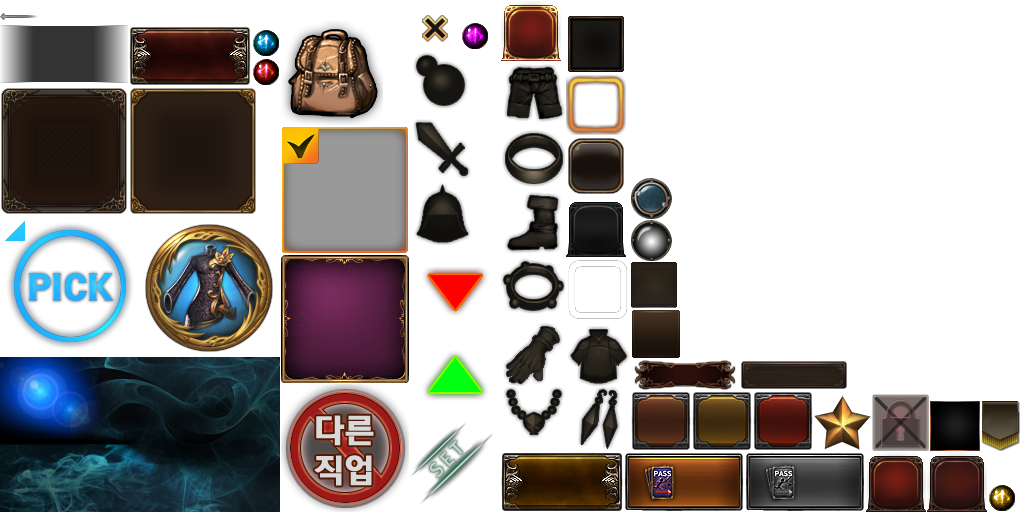 비어 있음
장착
세트 효과
불멸의 버서커 세트
2세트 : 공격력 +200
3세트 : 치명타확률 +3%
5세트 : 회피율 +5%
아이템 UI_룬 스톤 선택
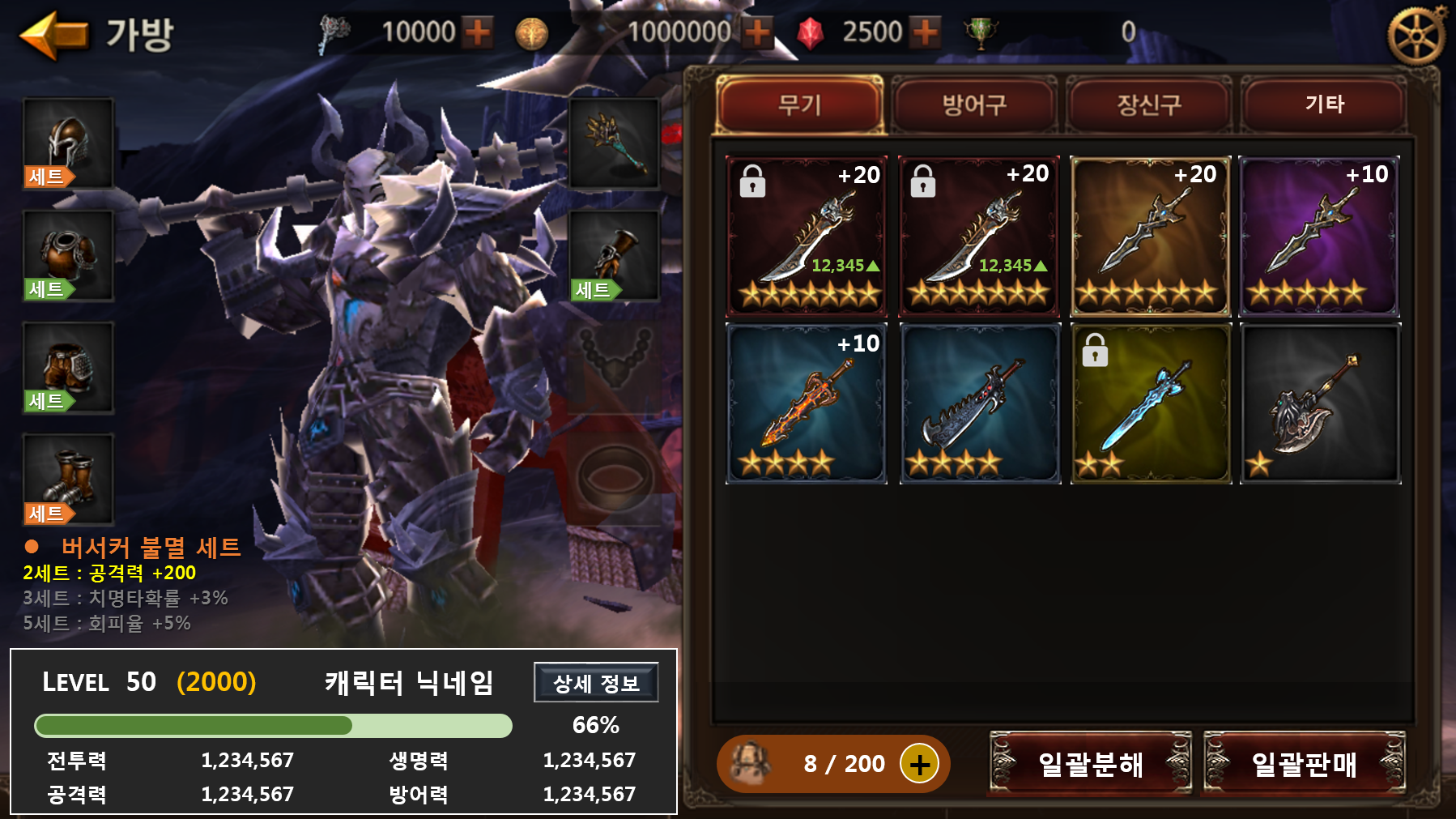 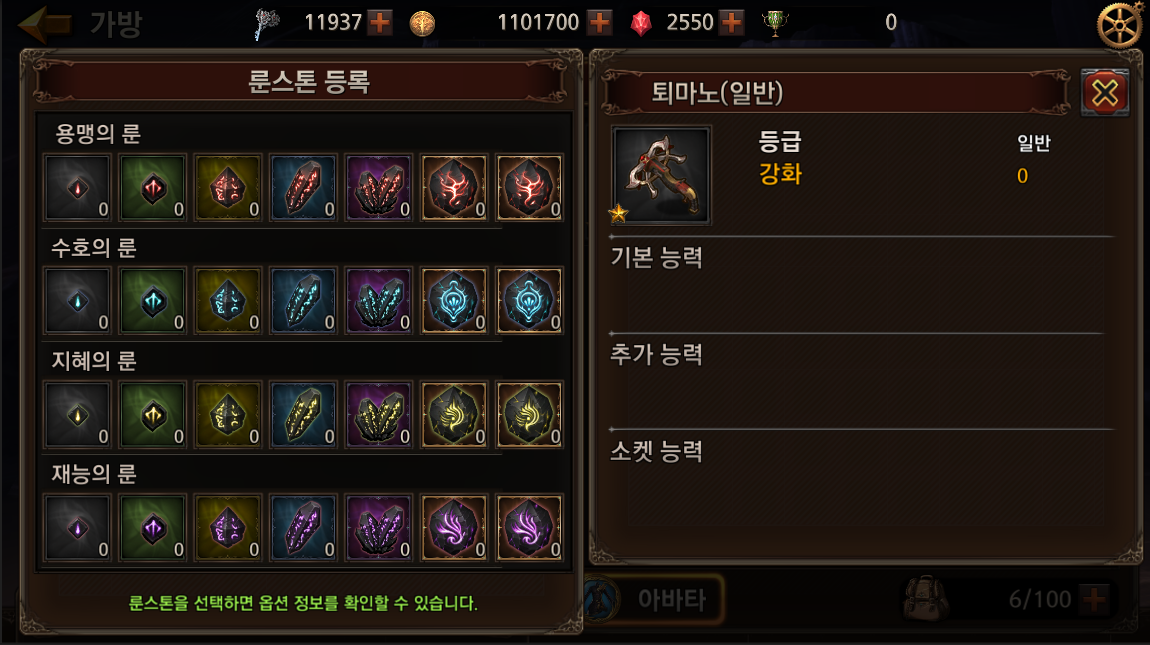 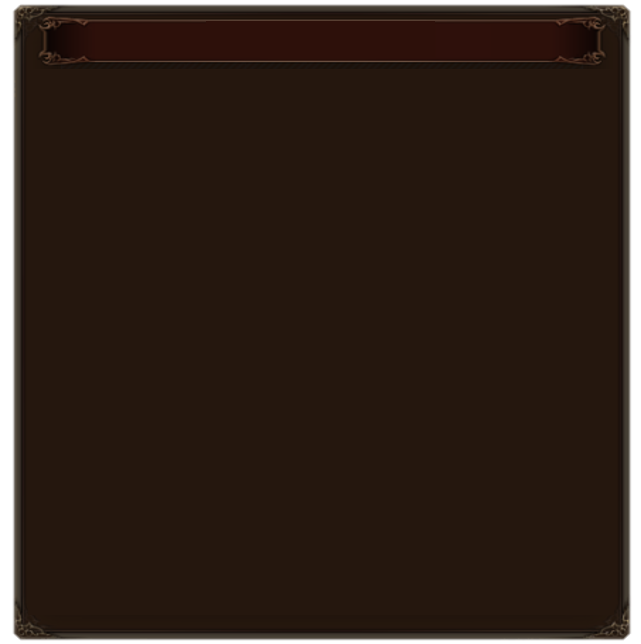 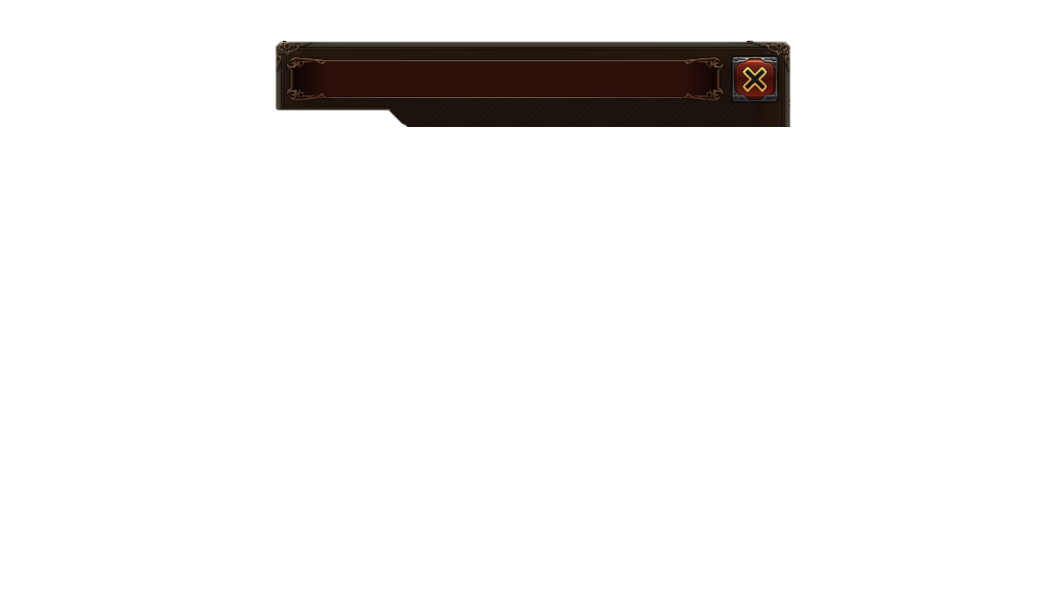 용맹의 룬
아그문트의 용암 대검
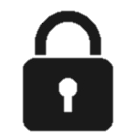 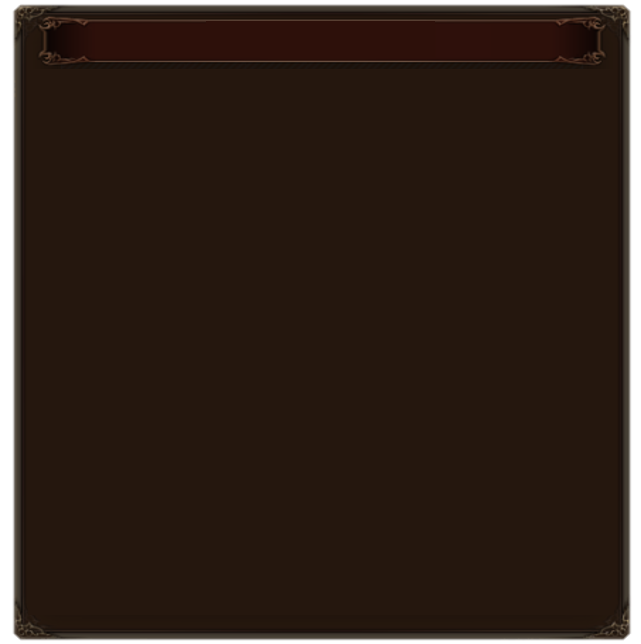 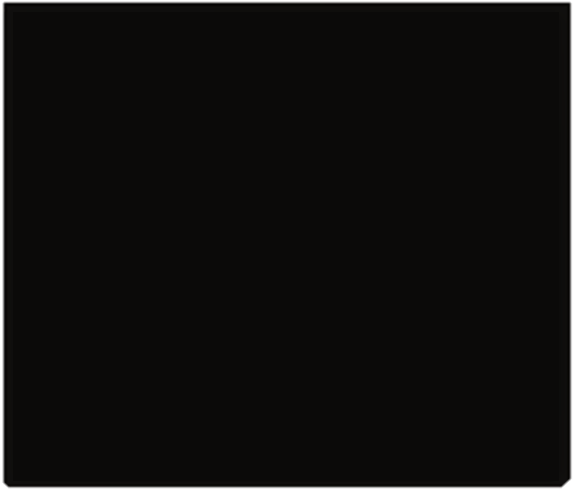 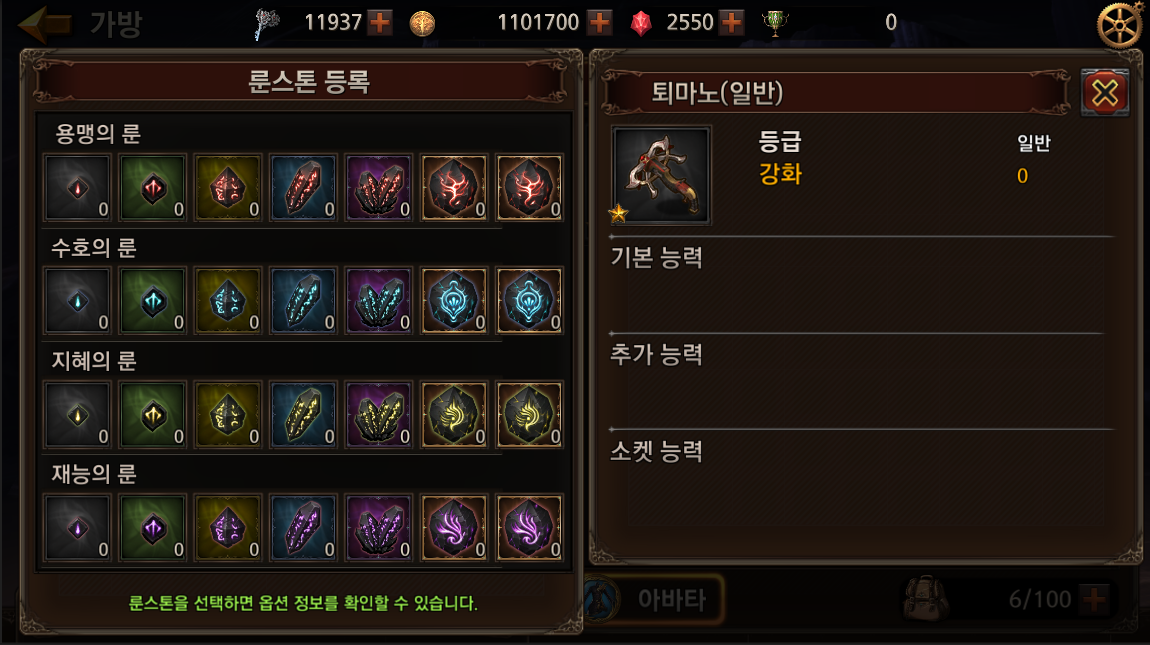 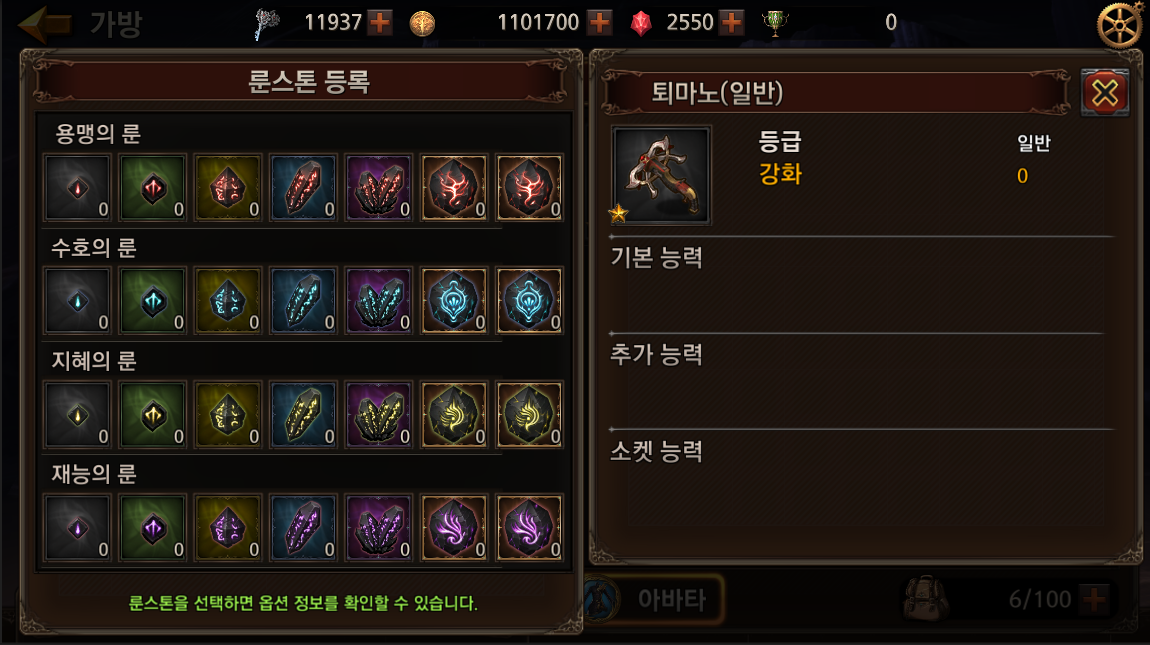 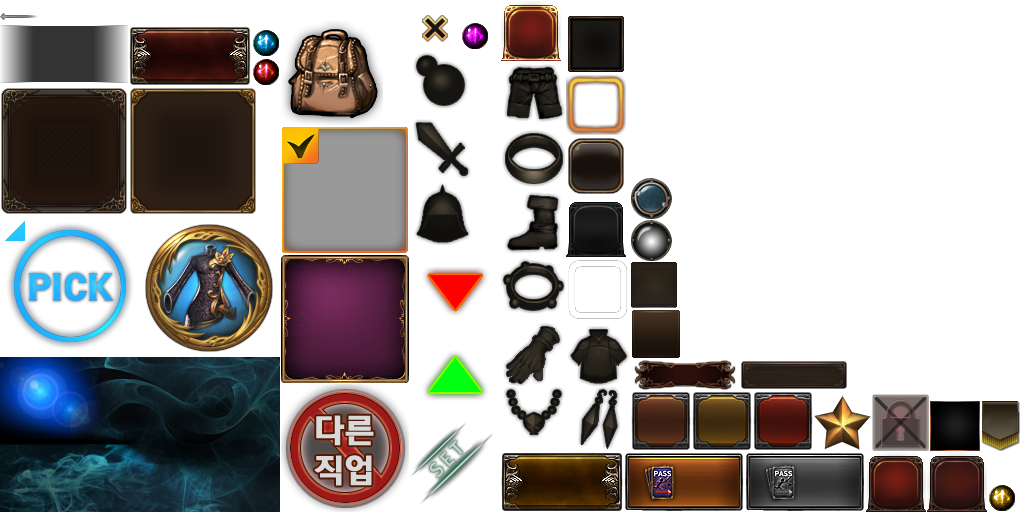 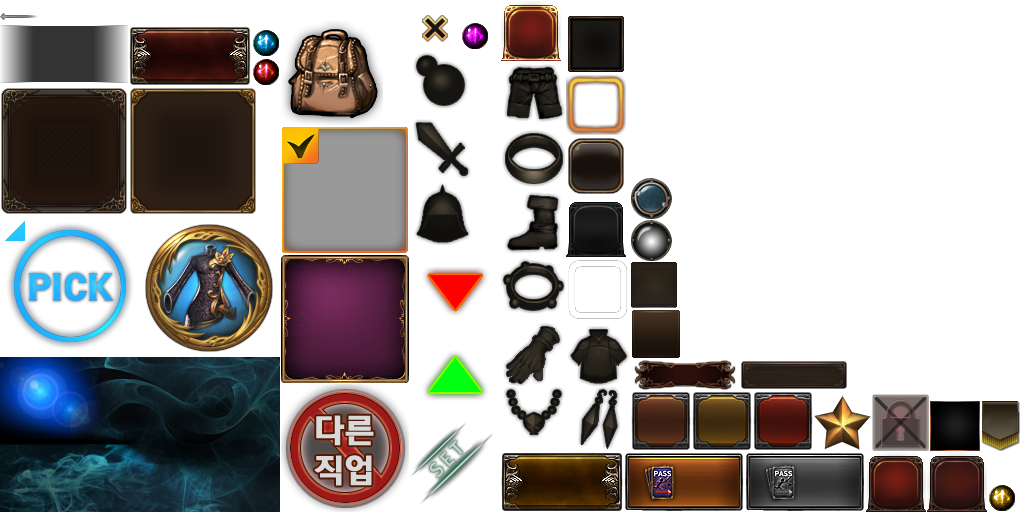 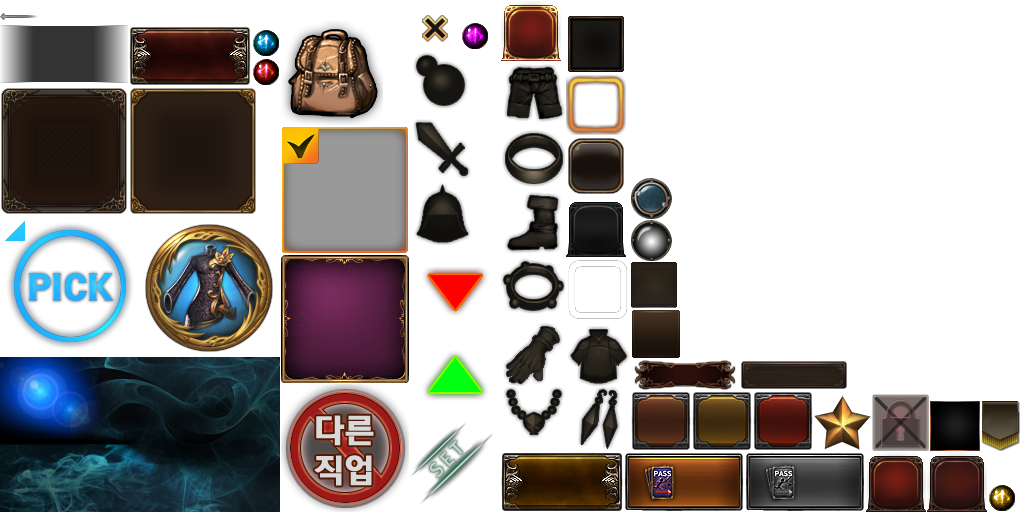 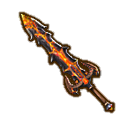 강화 단계
LEVEL                15  /  20
등급
수량
123개
+20
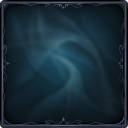 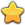 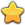 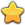 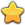 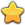 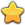 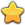 합성
공격력
치명타 세기
123,456,789
+75%
기본 옵션
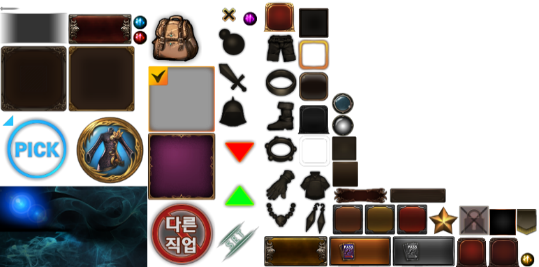 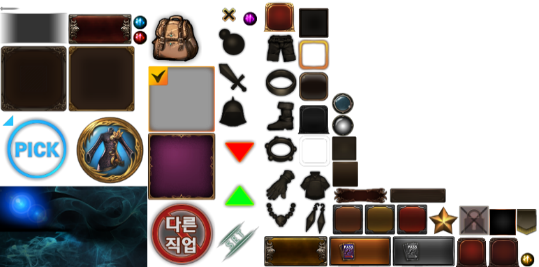 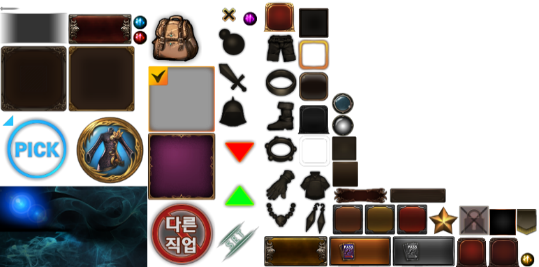 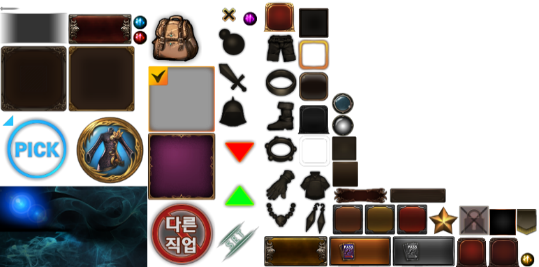 룬 스톤 옵션 정보
공격력
치명타 확률
치명타 세기
123,456,789
+15%
+10%
랜덤 옵션
>   무기 장착 시 : 공격력  + 15%
>   투구 장착 시 : 공격 속도 감소  + 3%
룬 옵션
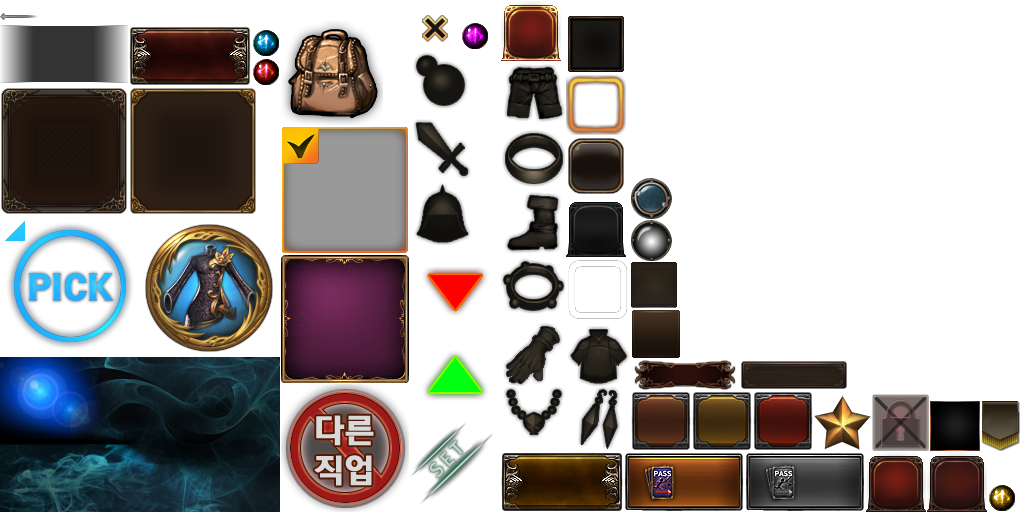 >   갑옷 장착 시 : 치명타 확률  + 3%
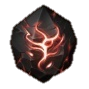 변경
공격력 + 25,000
>   바지 장착 시 : 치명타 세기  + 5%
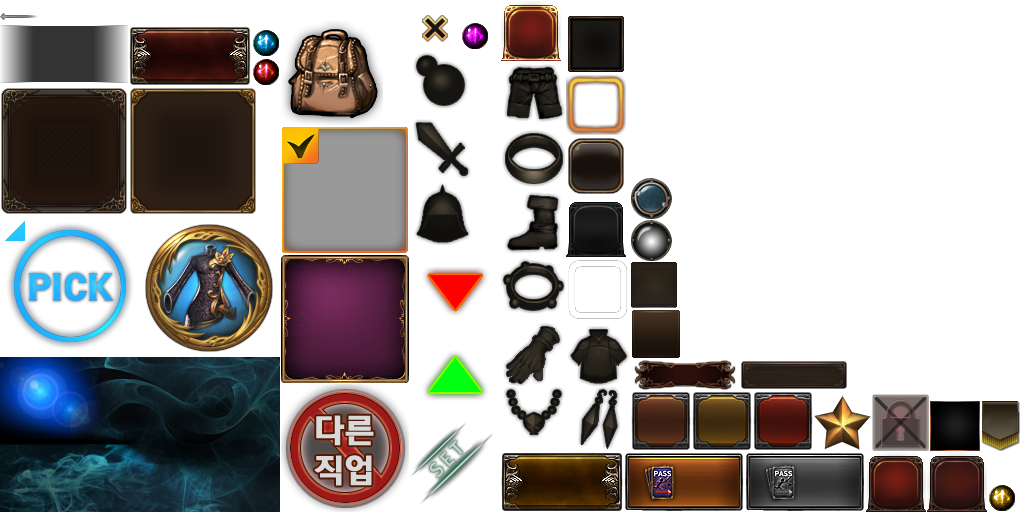 장착
비어 있음
>   장갑 장착 시 : 공격력  + 15%
세트 효과
불멸의 버서커 세트
2세트 : 공격력 +200
3세트 : 치명타확률 +3%
5세트 : 회피율 +5%
>   부츠 장착 시 : 공격 속도 감소  + 3%
※ 장착한 룬 스톤은 해제할 수 없습니다.
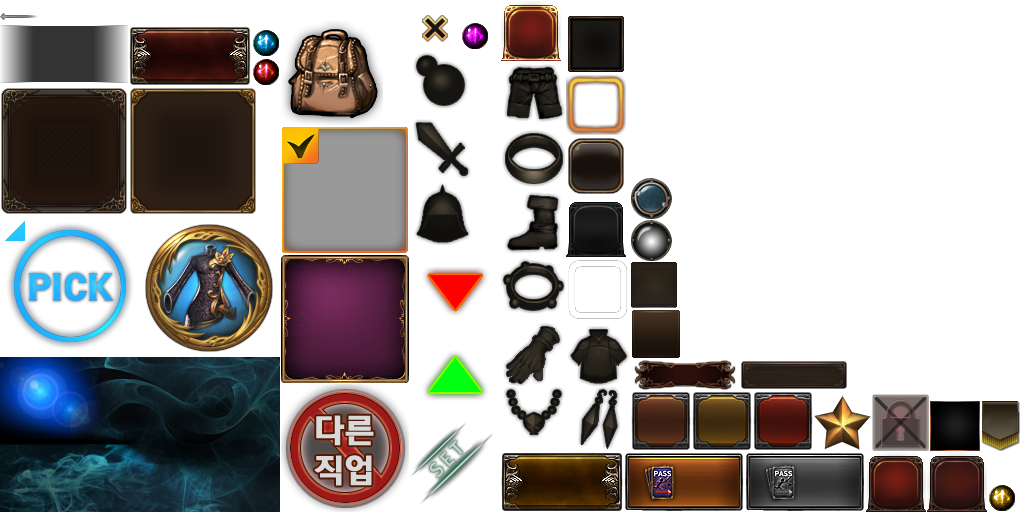 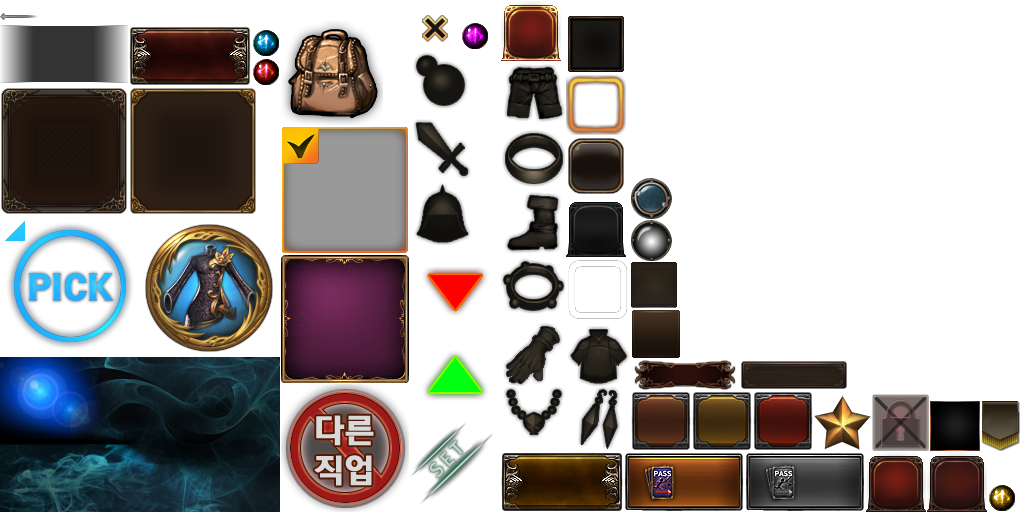 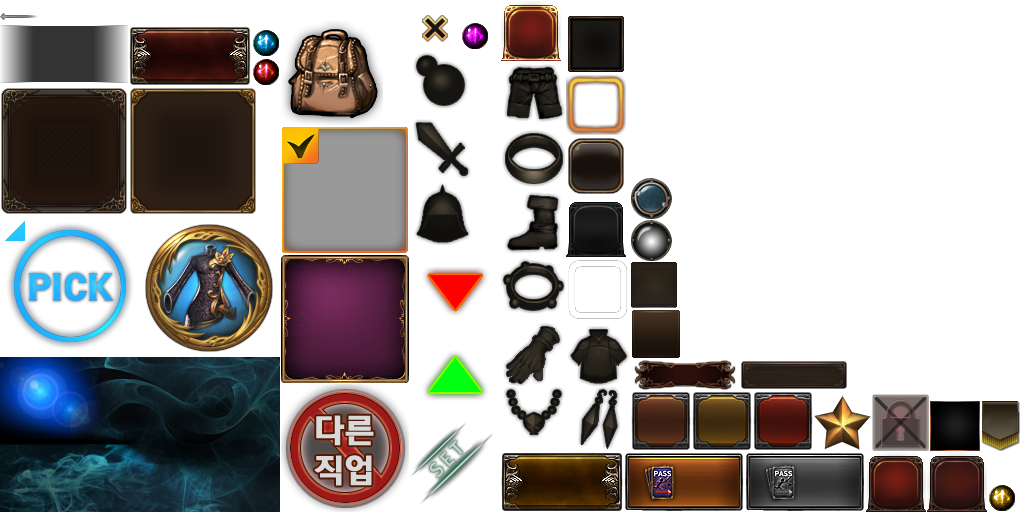 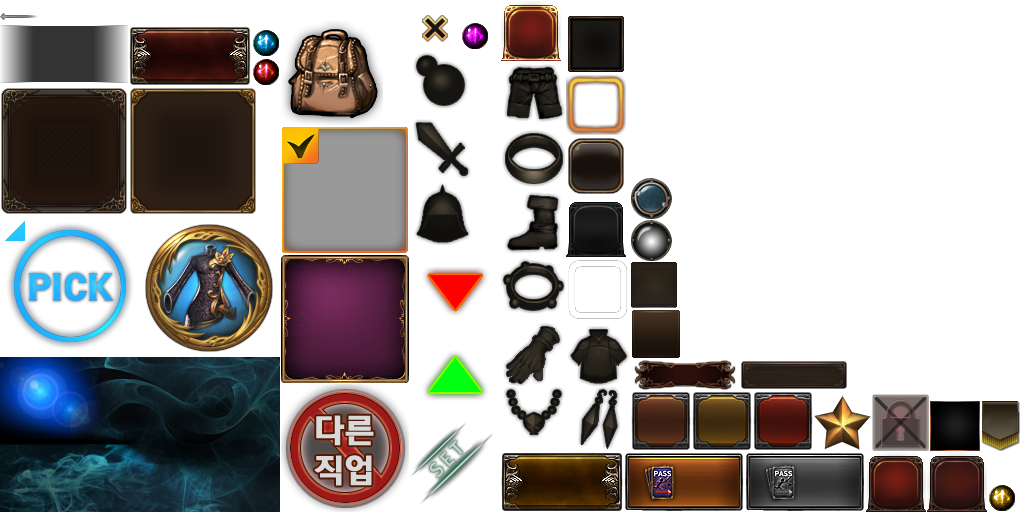 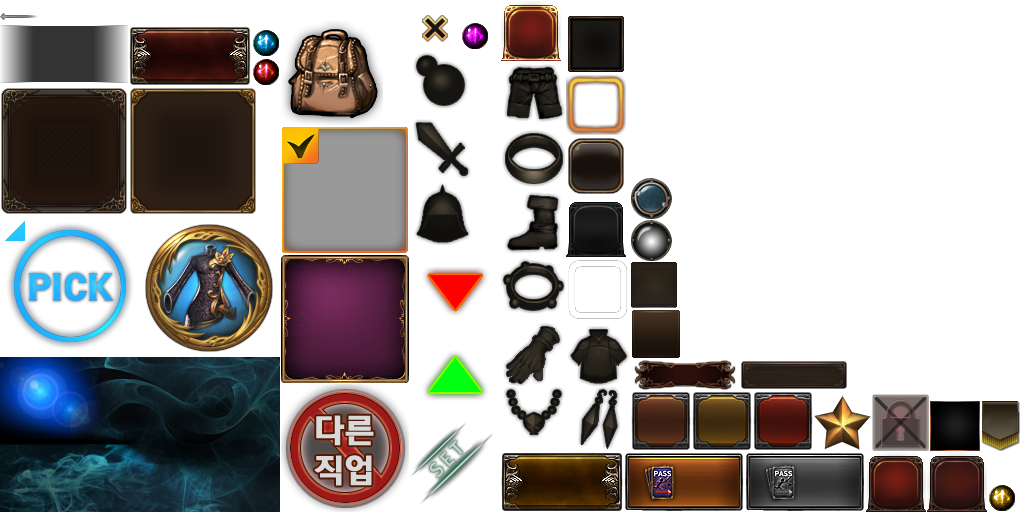 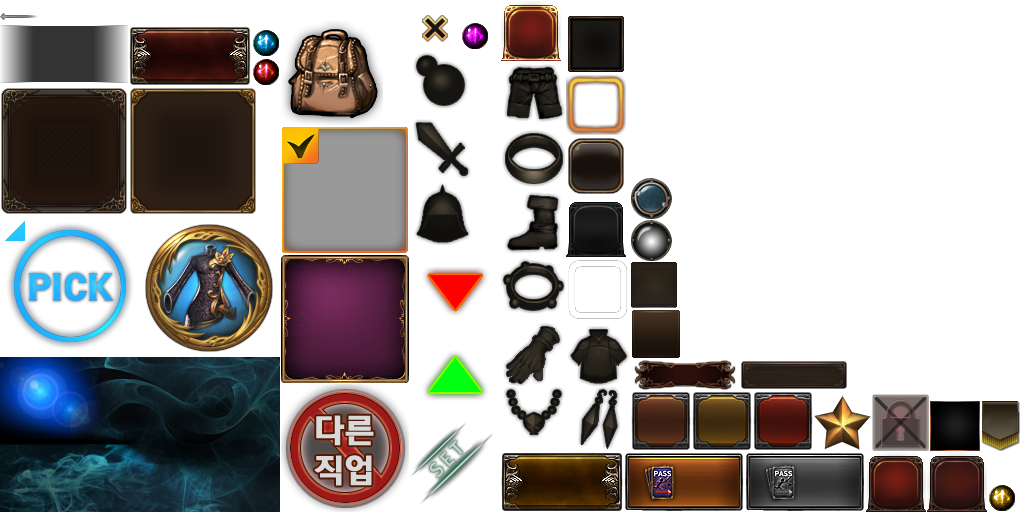 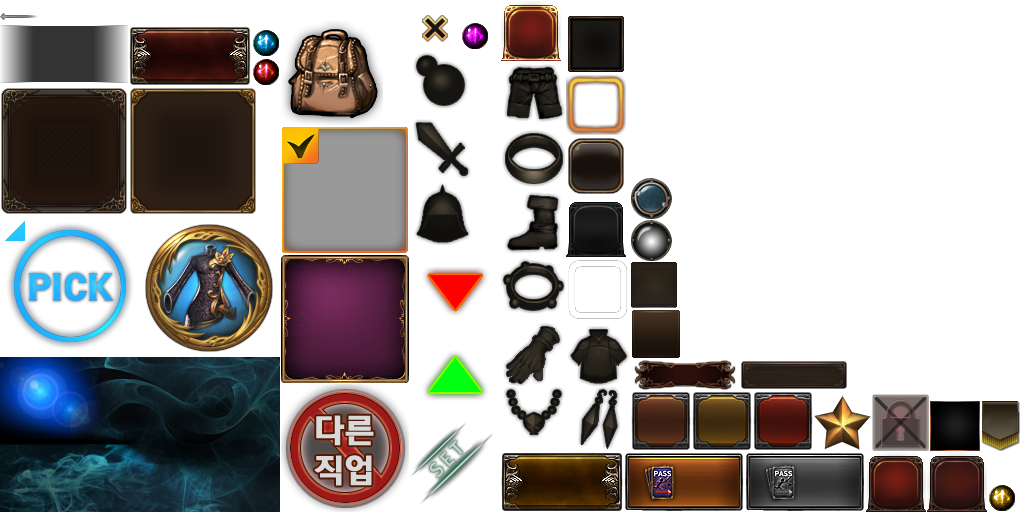 룬 스톤 장착
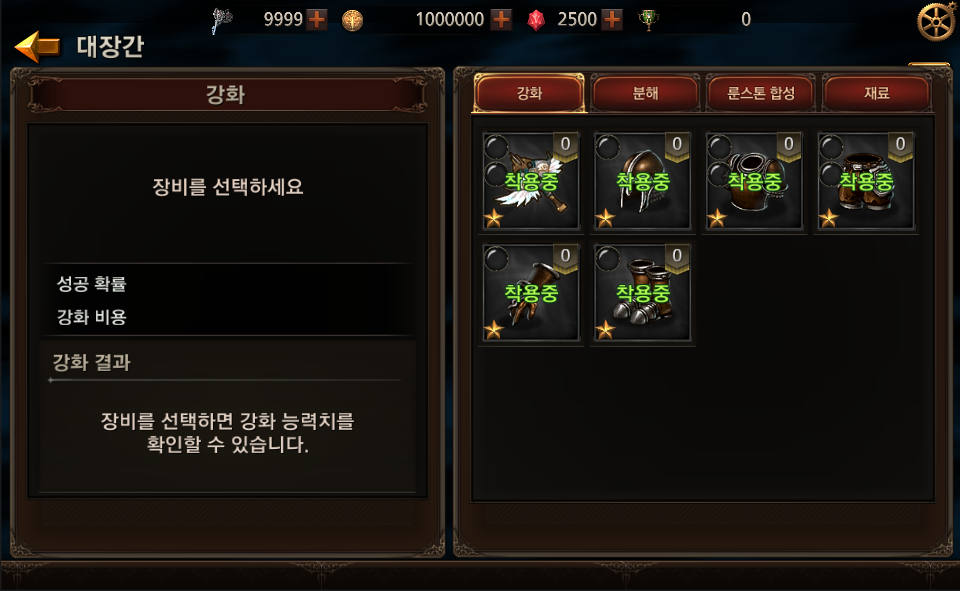 룬 스톤 합성에 필요한 룬 스톤이 부족합니다.
확인
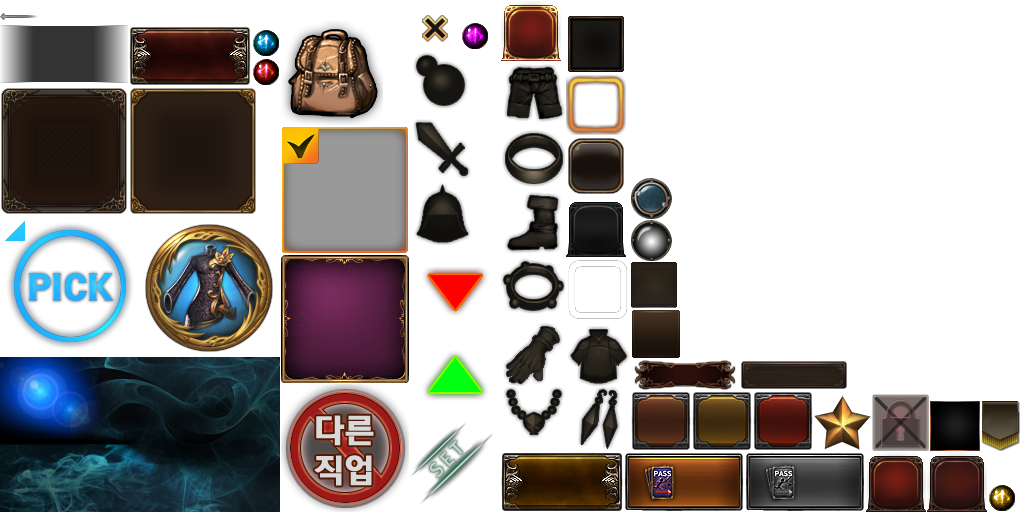 아이템 UI_룬 스톤 선택
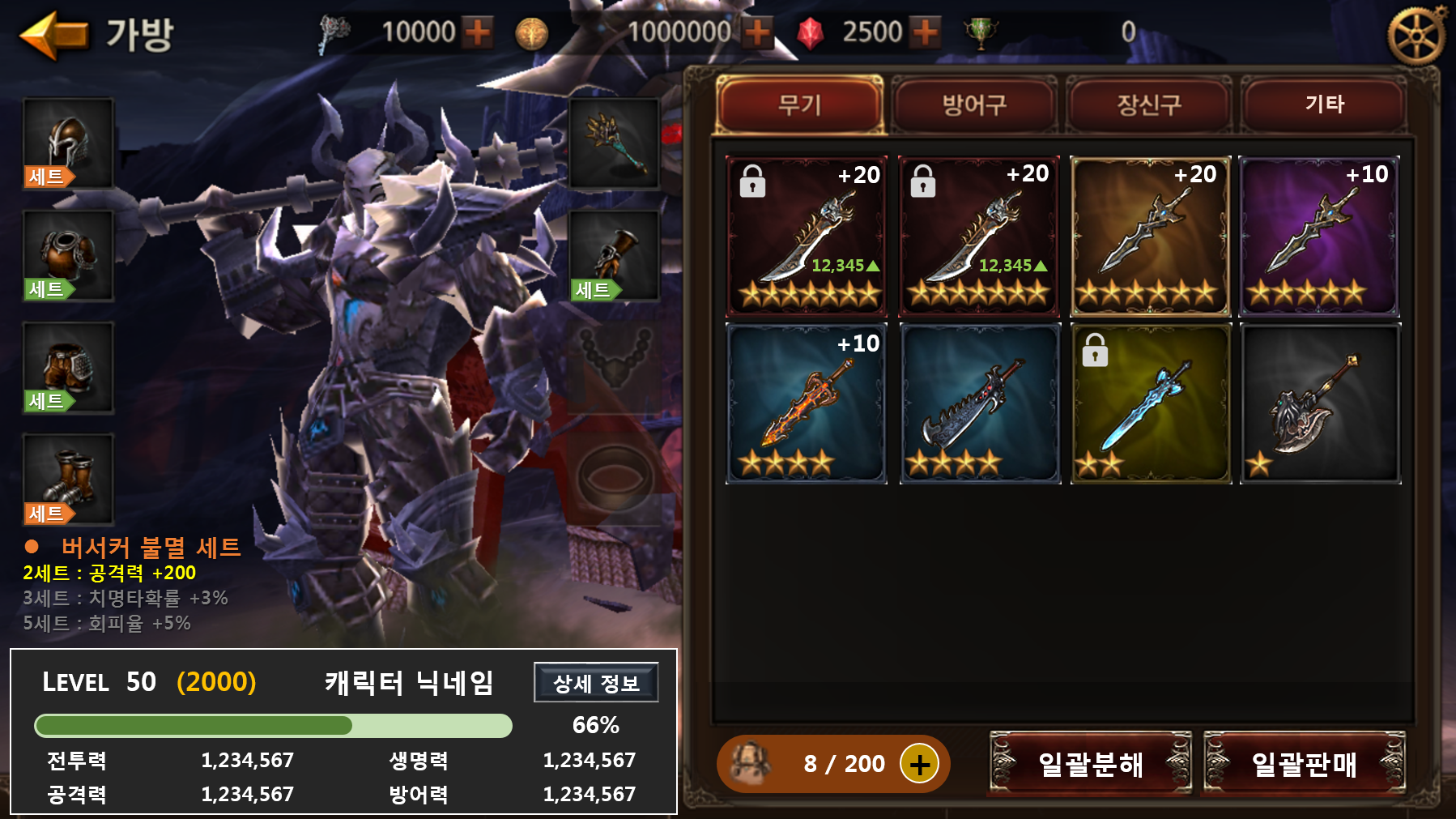 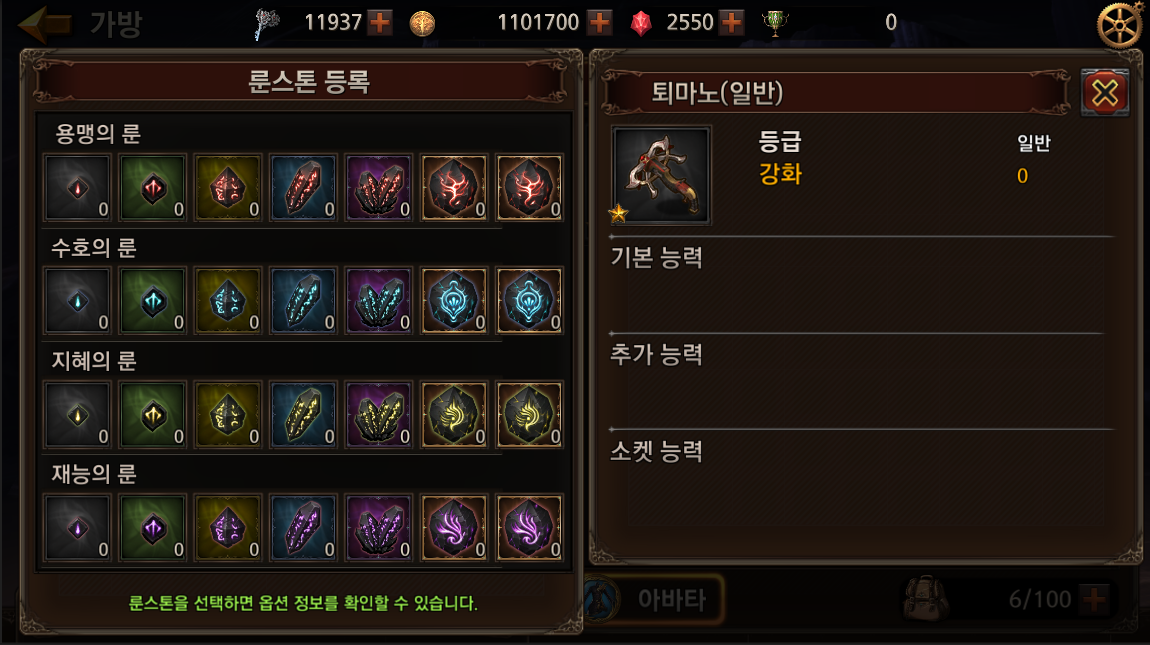 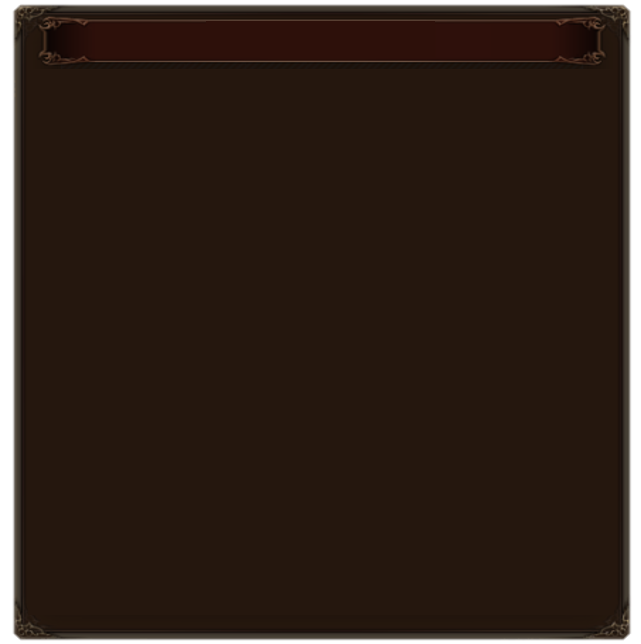 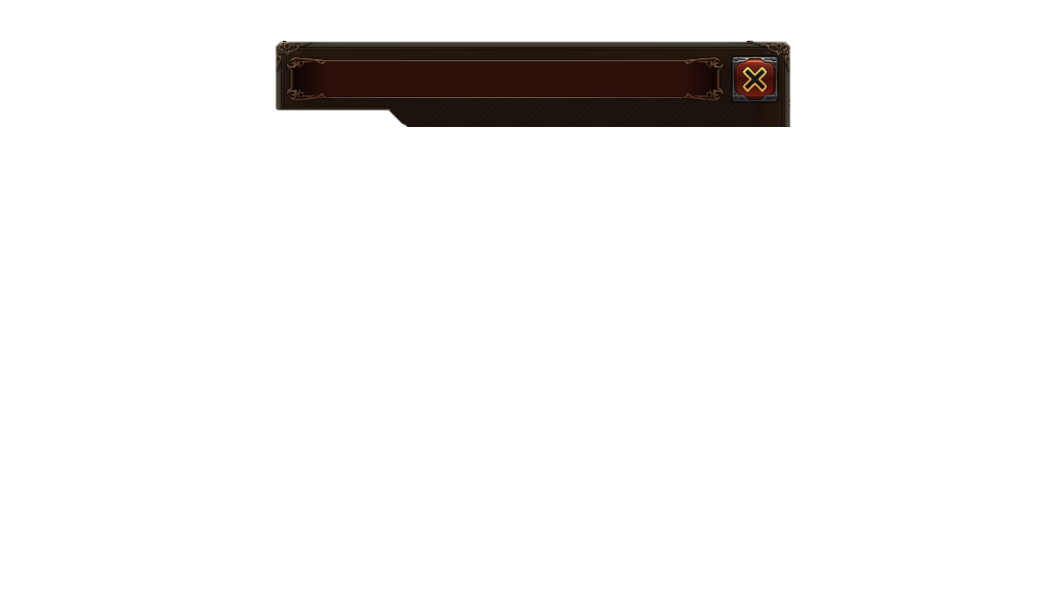 용맹의 룬
아그문트의 용암 대검
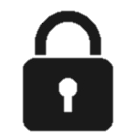 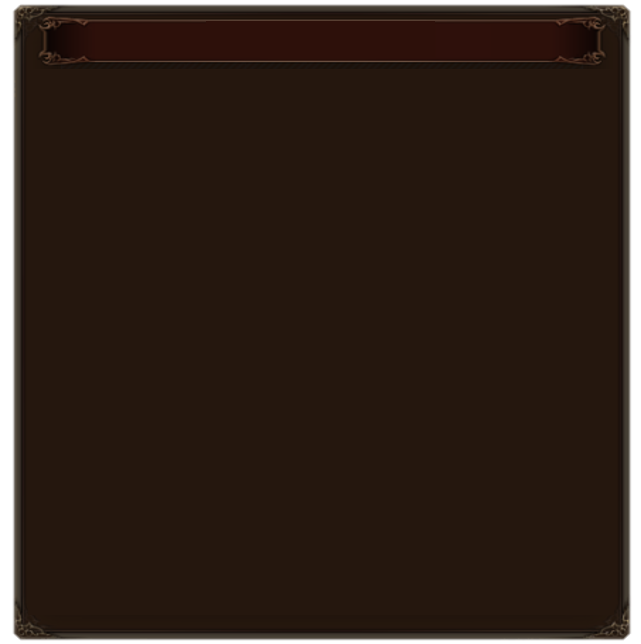 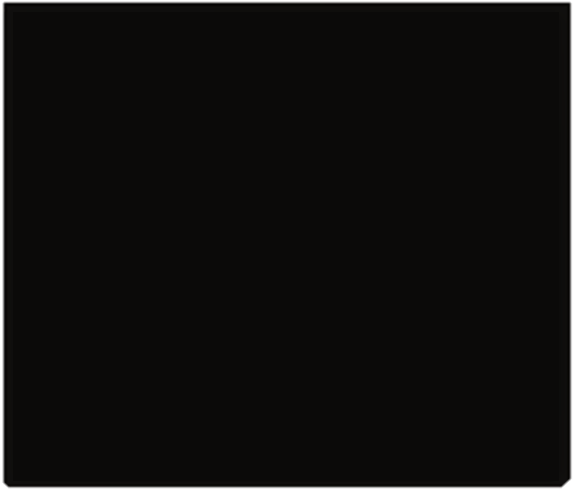 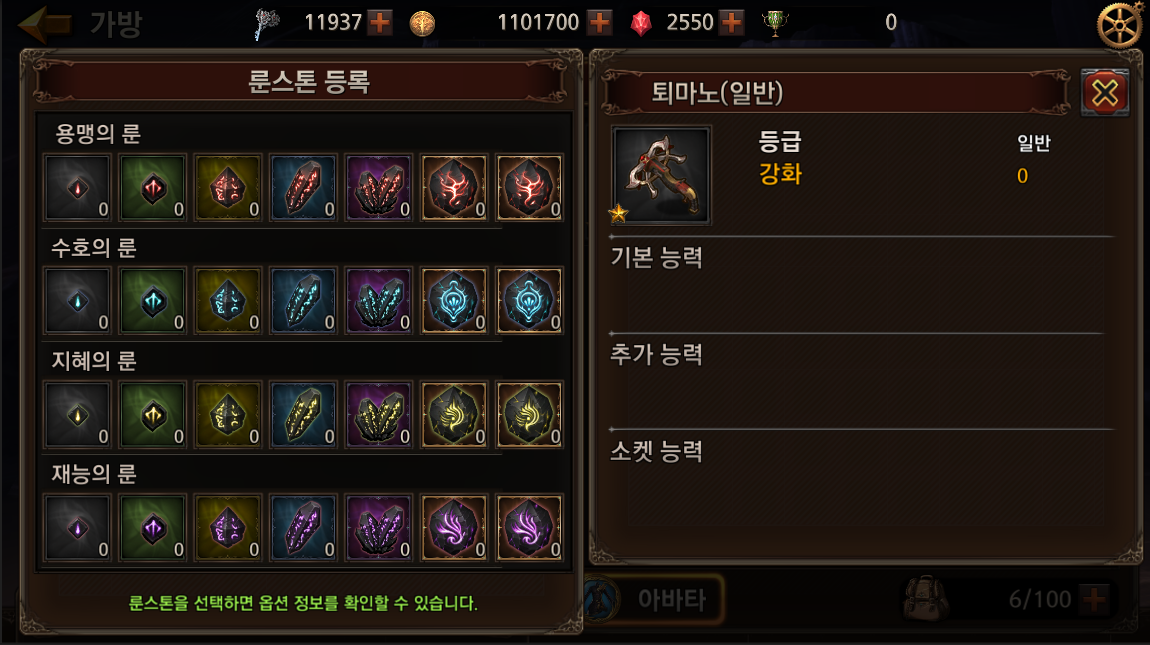 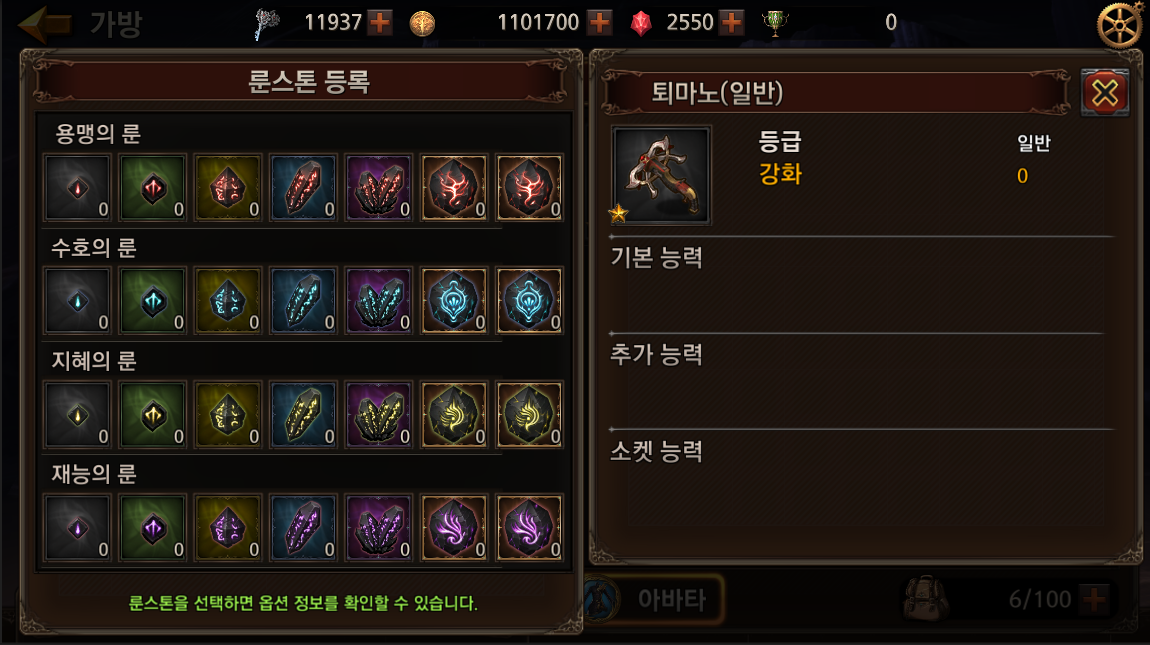 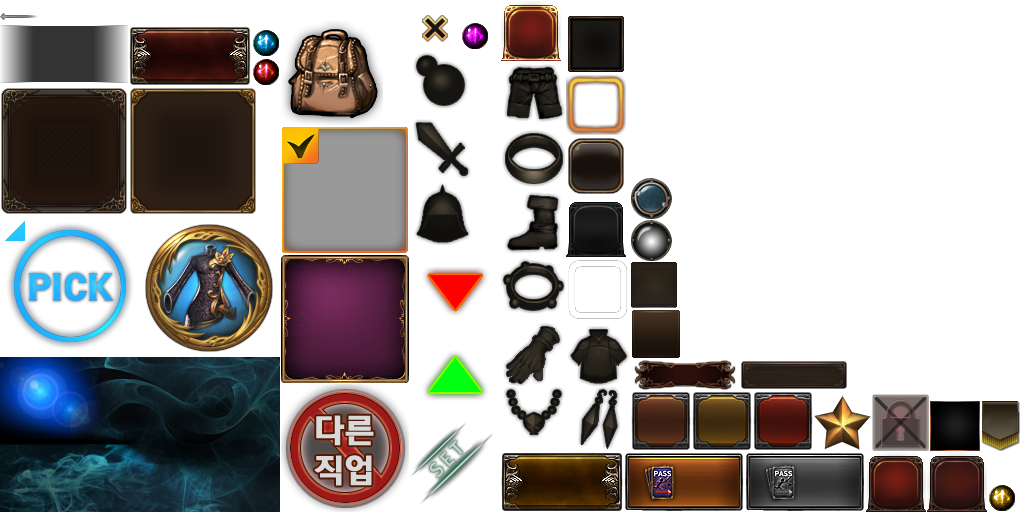 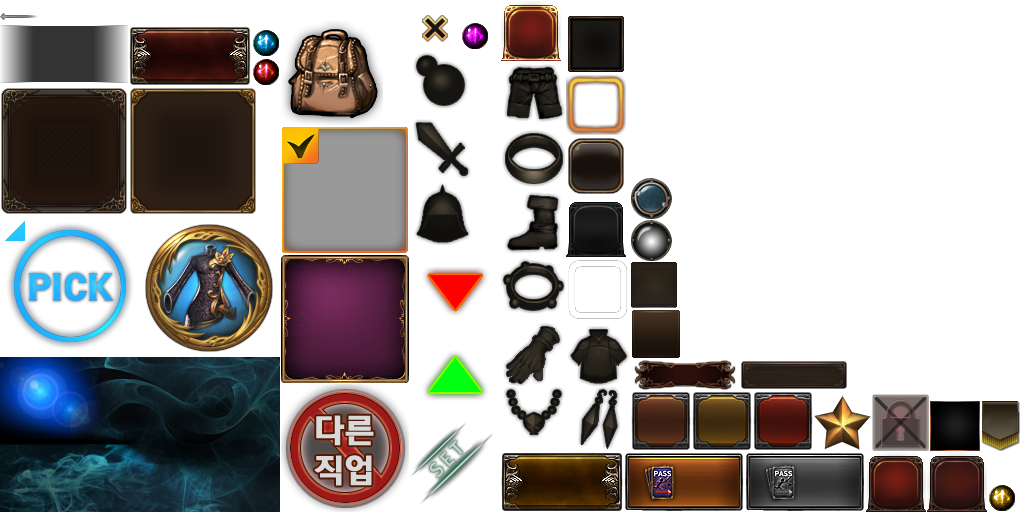 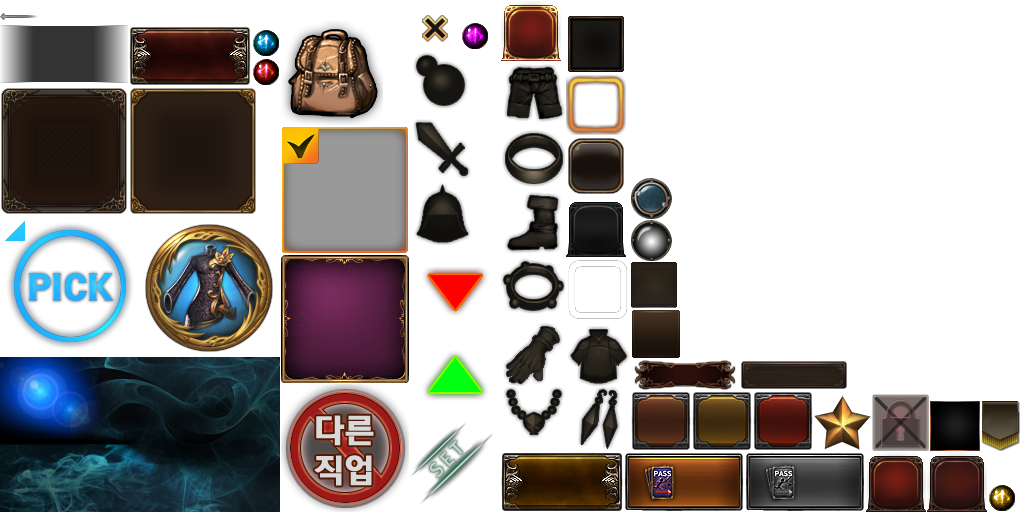 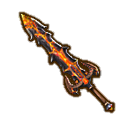 강화 단계
LEVEL                15  /  20
등급
수량
123개
+20
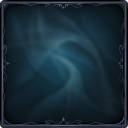 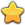 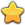 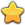 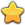 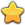 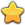 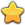 합성
공격력
치명타 세기
123,456,789
+75%
기본 옵션
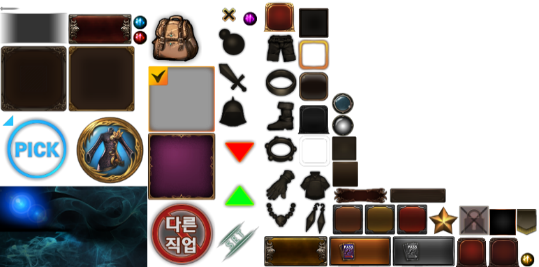 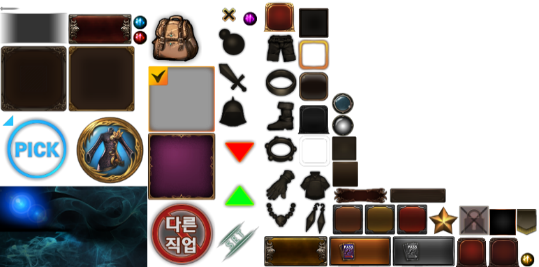 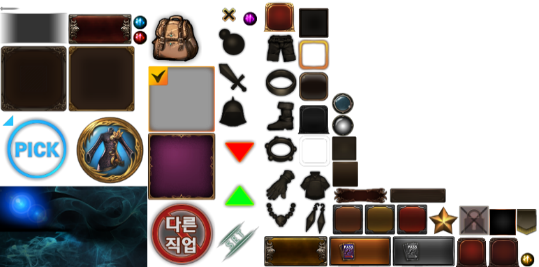 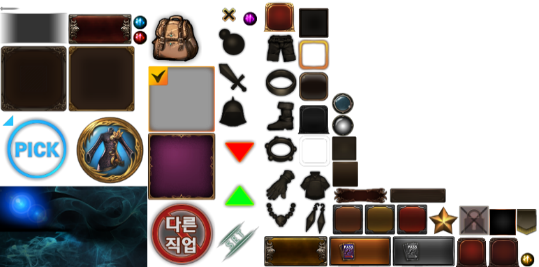 룬 스톤 옵션 정보
공격력
치명타 확률
치명타 세기
123,456,789
+15%
+10%
랜덤 옵션
>   무기 장착 시 : 공격력  + 15%
>   투구 장착 시 : 공격 속도 감소  + 3%
룬 옵션
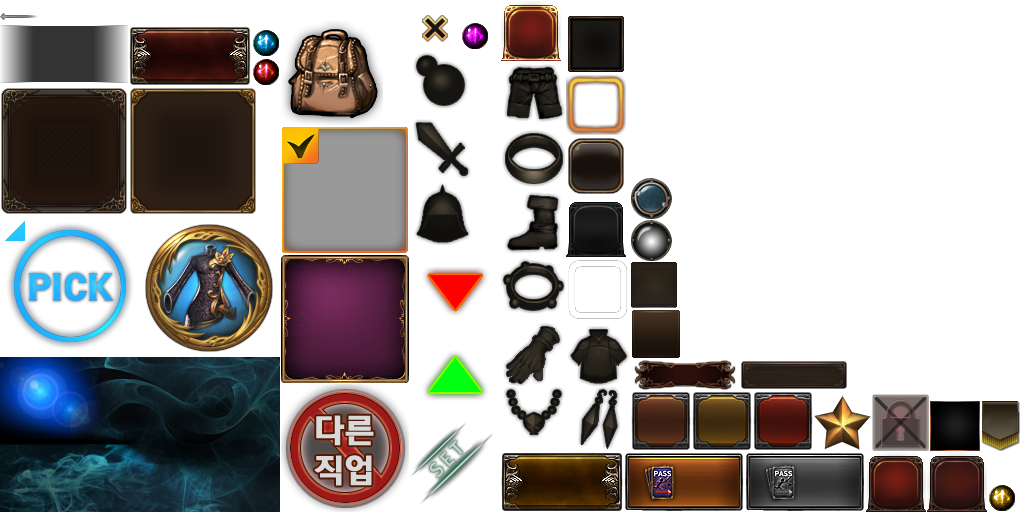 >   갑옷 장착 시 : 치명타 확률  + 3%
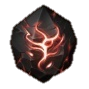 변경
공격력 + 25,000
>   바지 장착 시 : 치명타 세기  + 5%
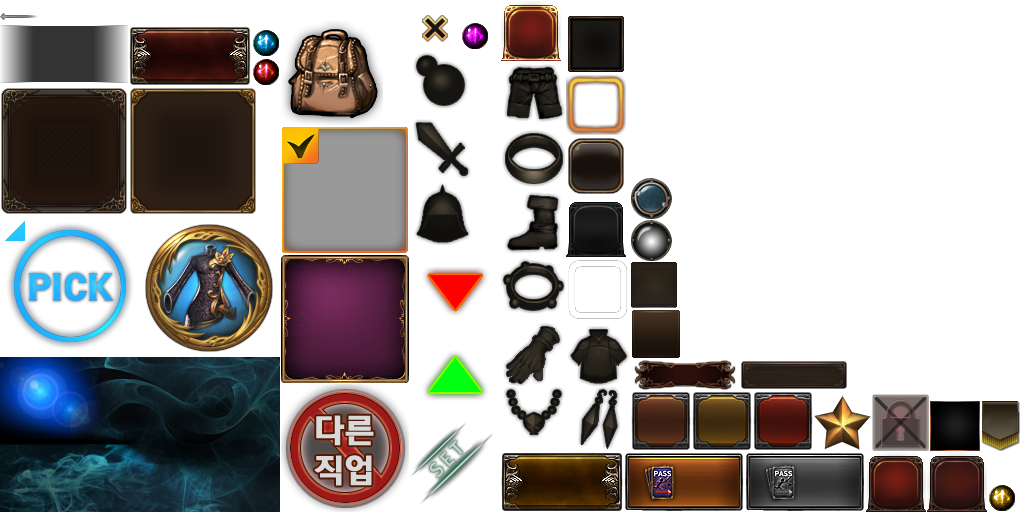 장착
비어 있음
>   장갑 장착 시 : 공격력  + 15%
세트 효과
불멸의 버서커 세트
2세트 : 공격력 +200
3세트 : 치명타확률 +3%
5세트 : 회피율 +5%
>   부츠 장착 시 : 공격 속도 감소  + 3%
※ 장착한 룬 스톤은 해제할 수 없습니다.
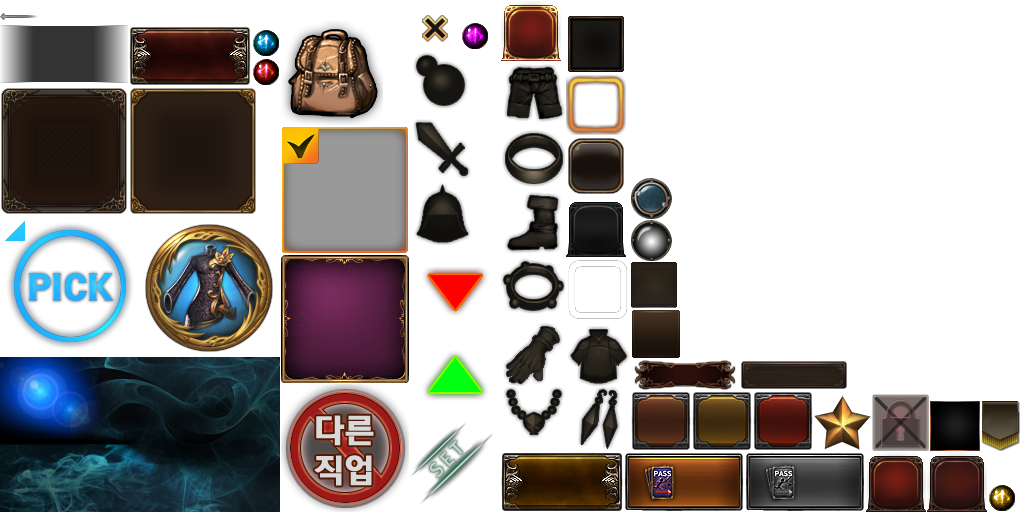 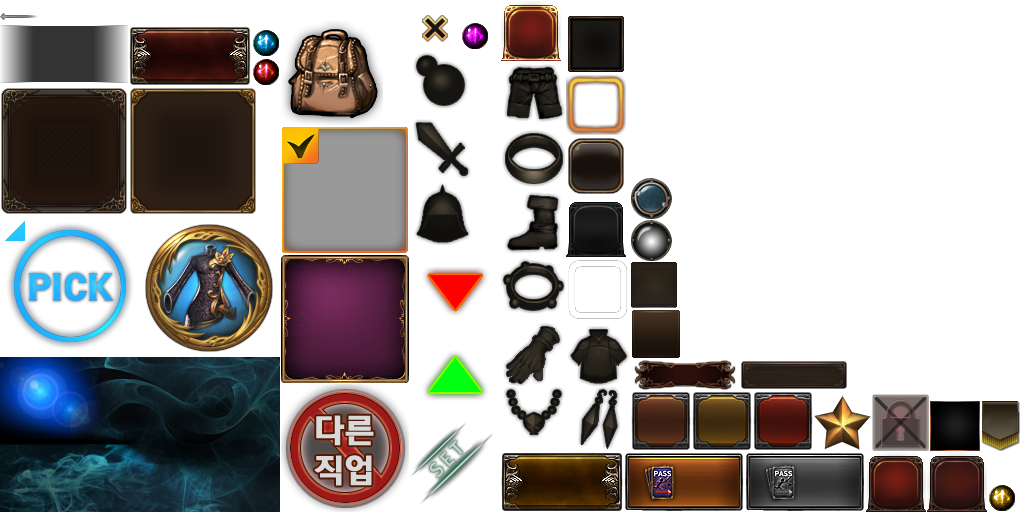 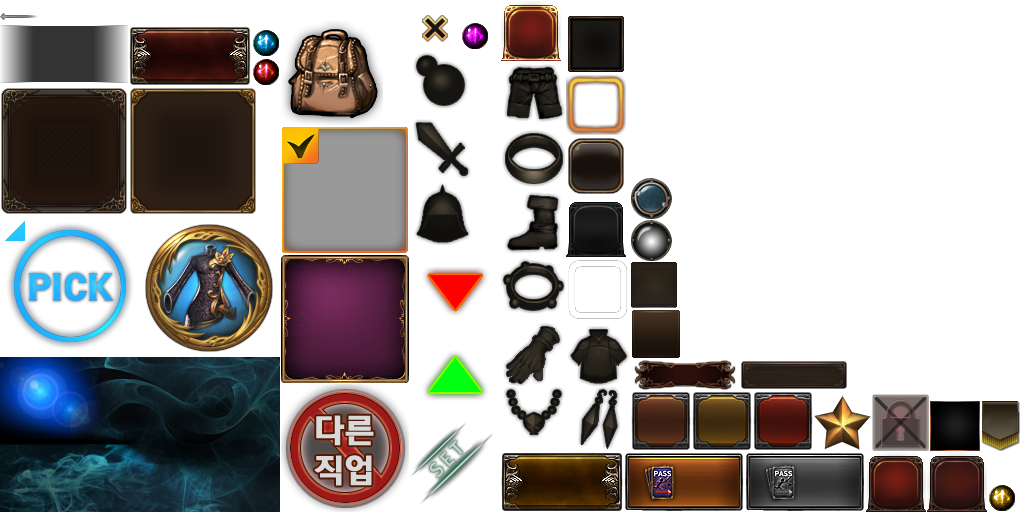 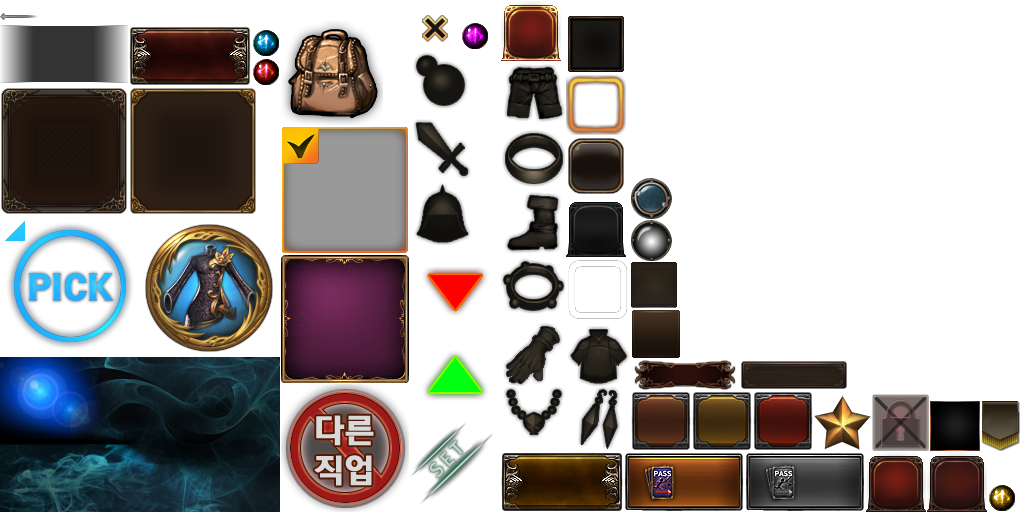 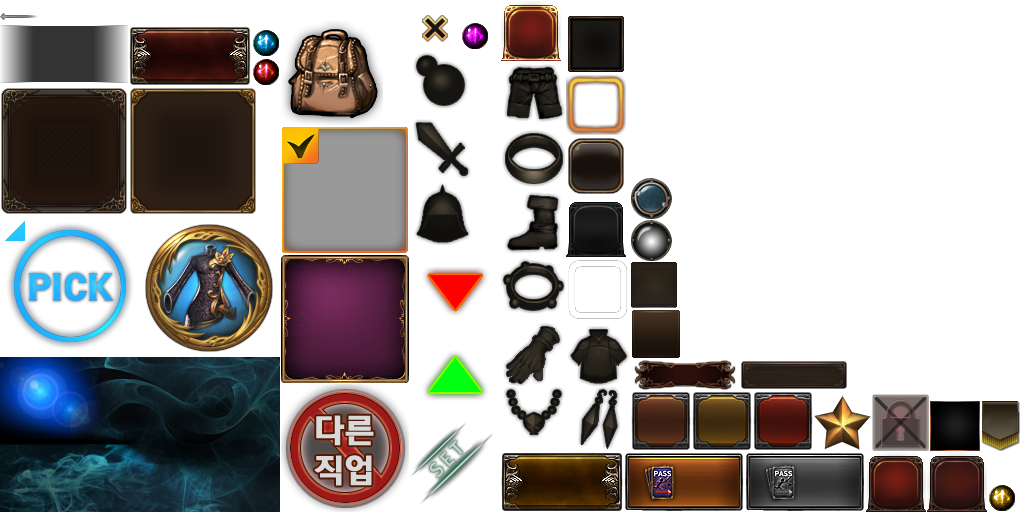 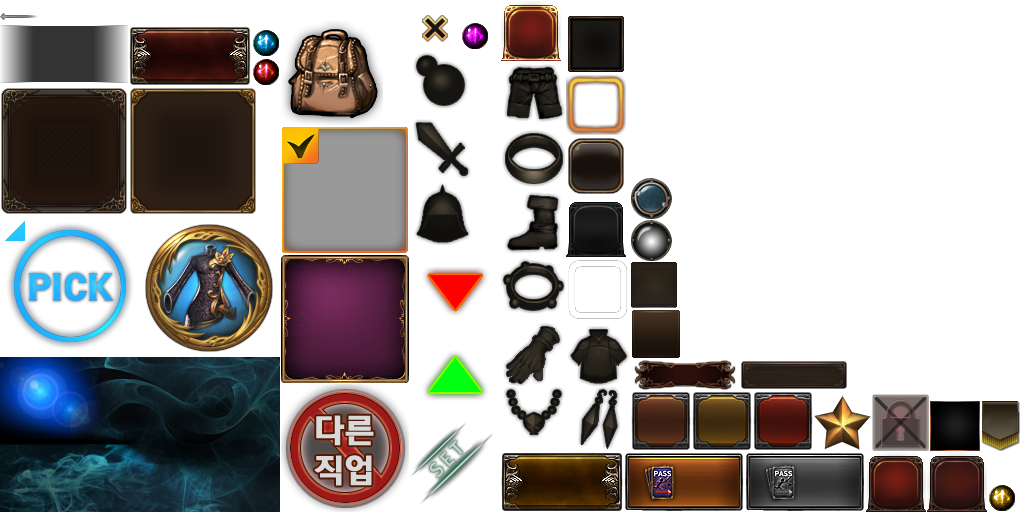 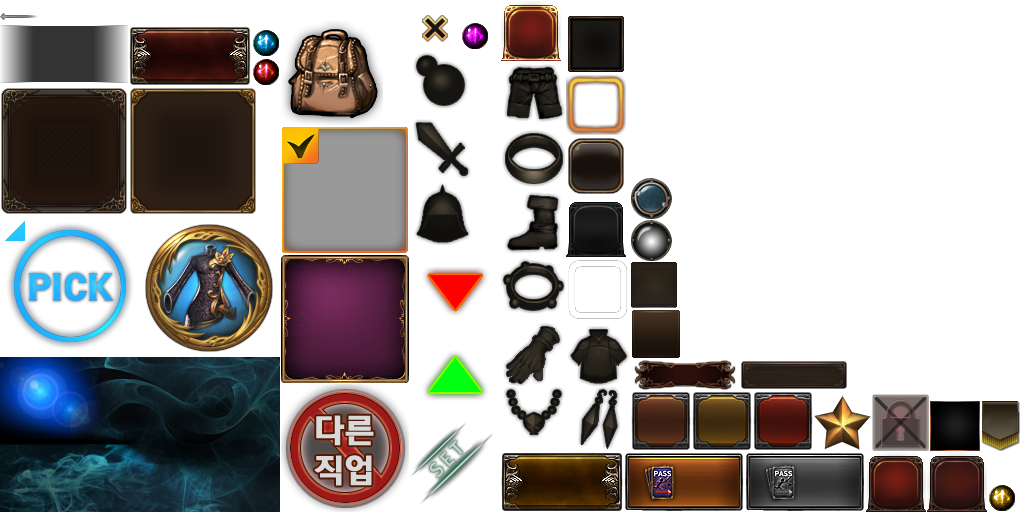 룬 스톤 장착
아이템 UI_룬 스톤 장착
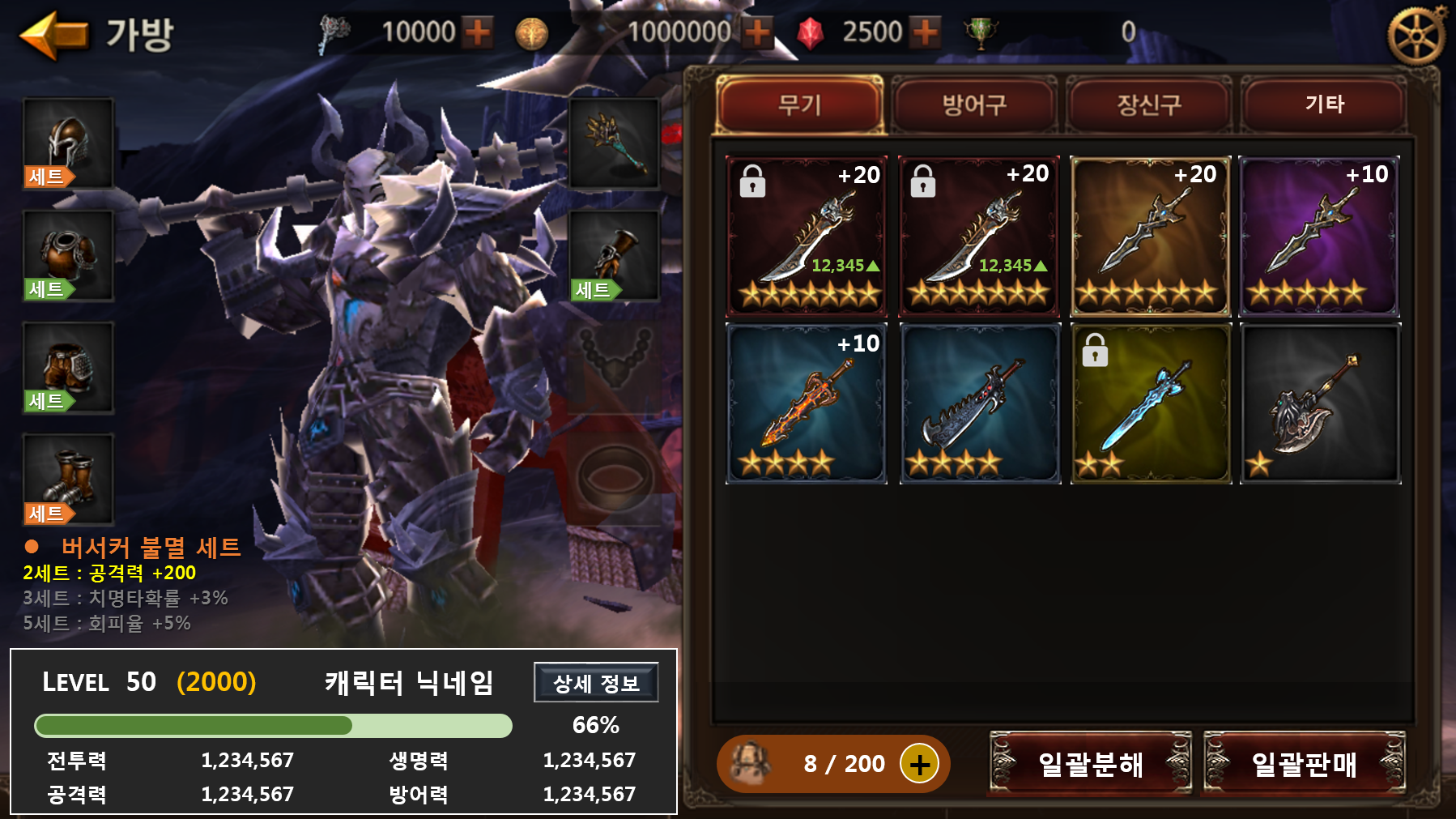 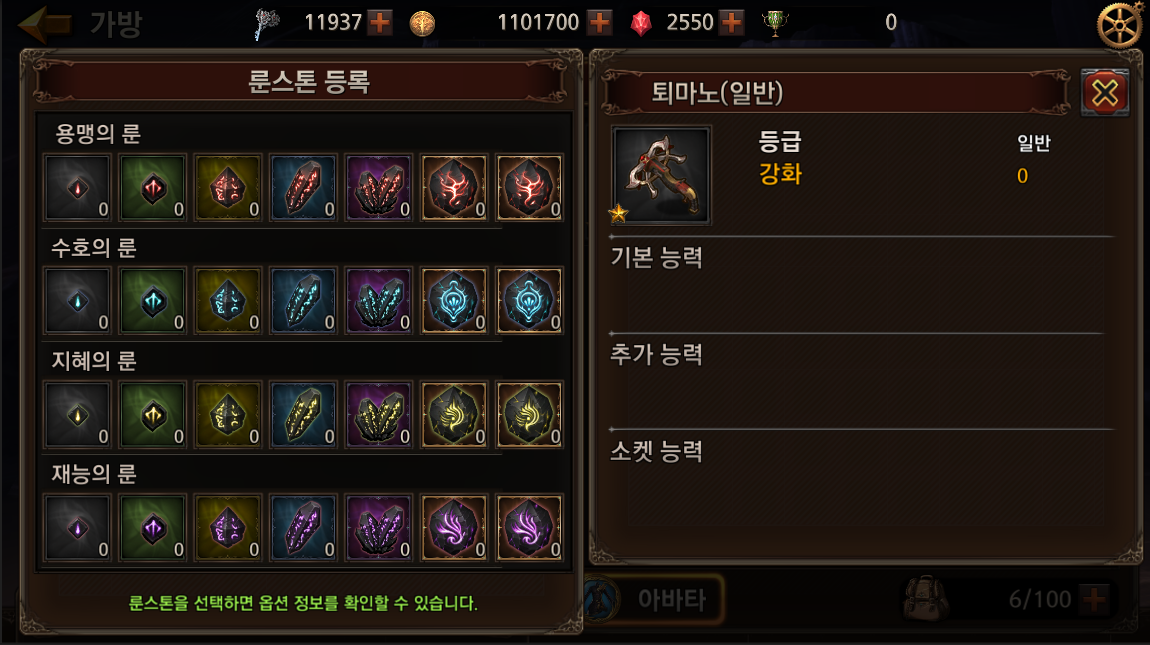 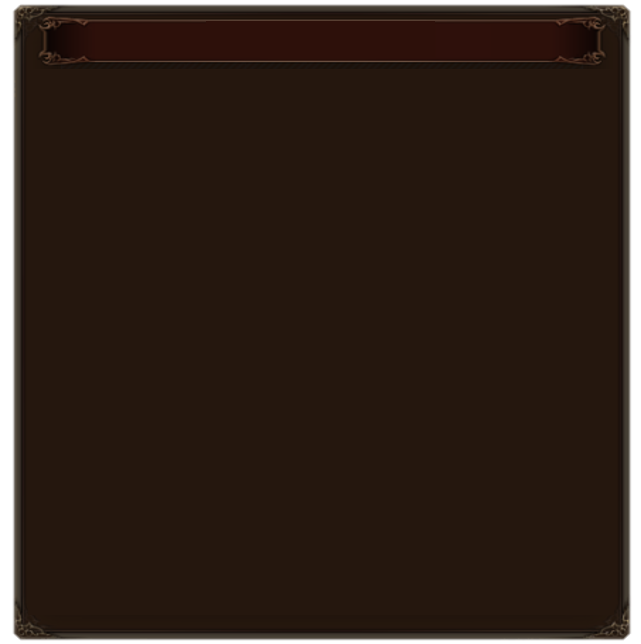 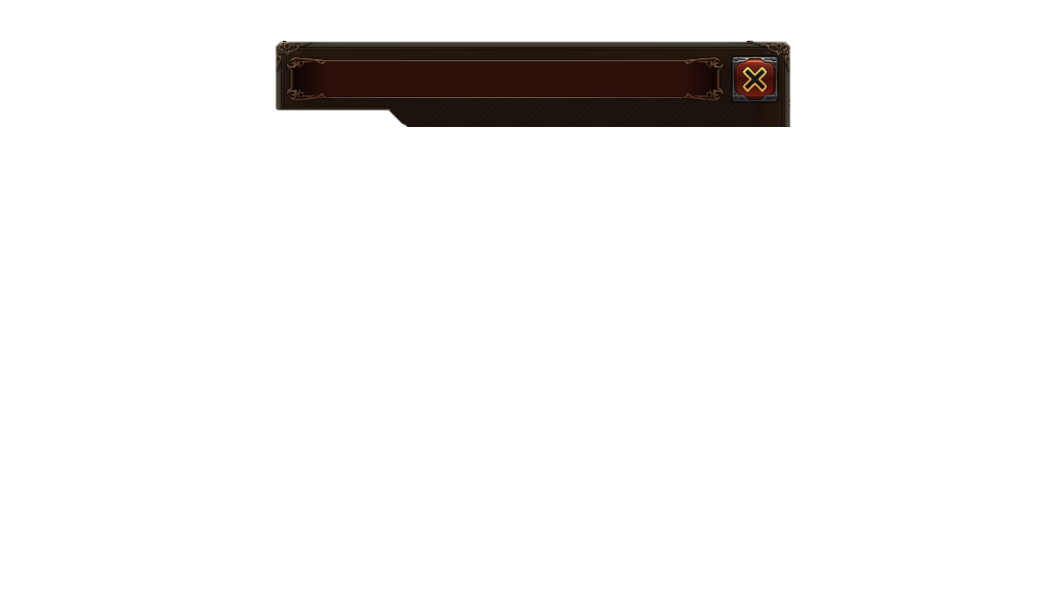 용맹의 룬
아그문트의 용암 대검
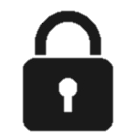 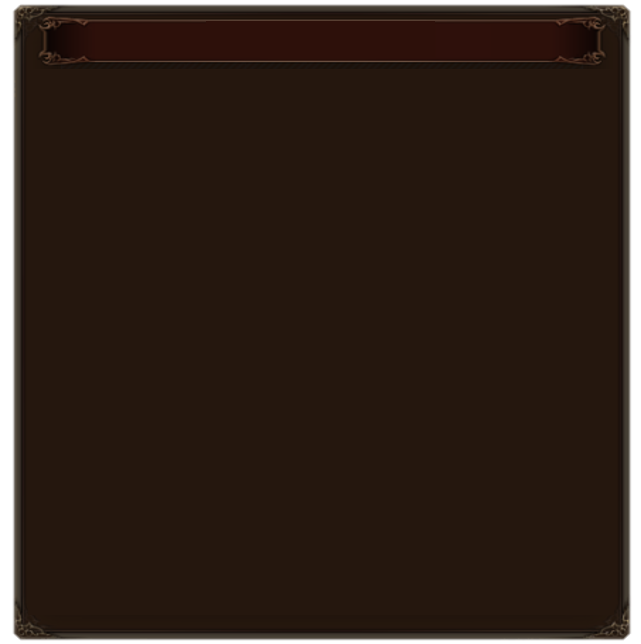 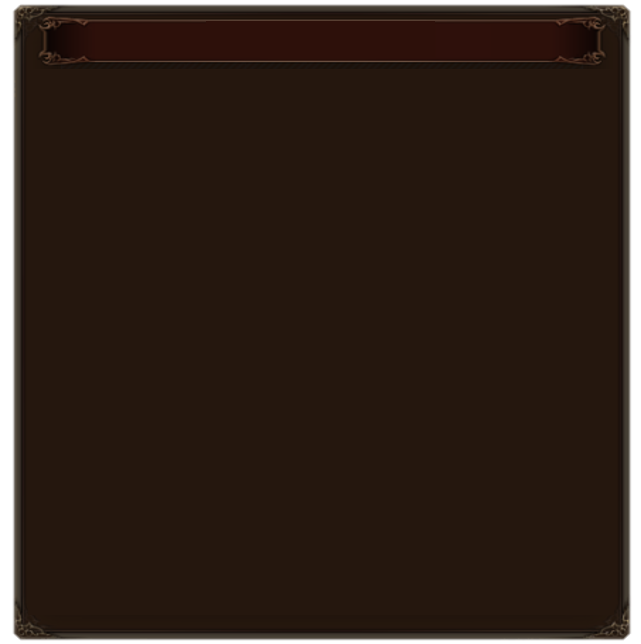 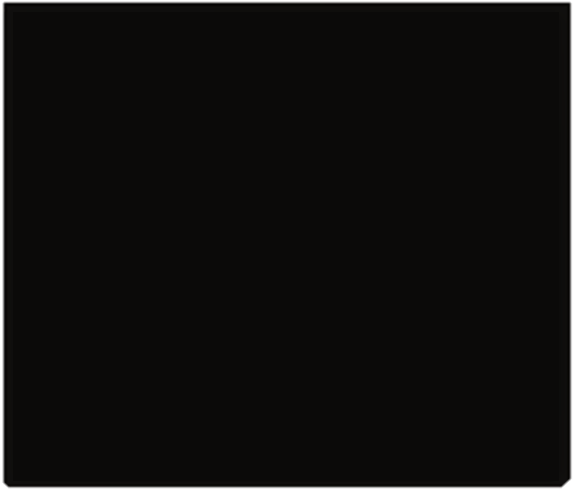 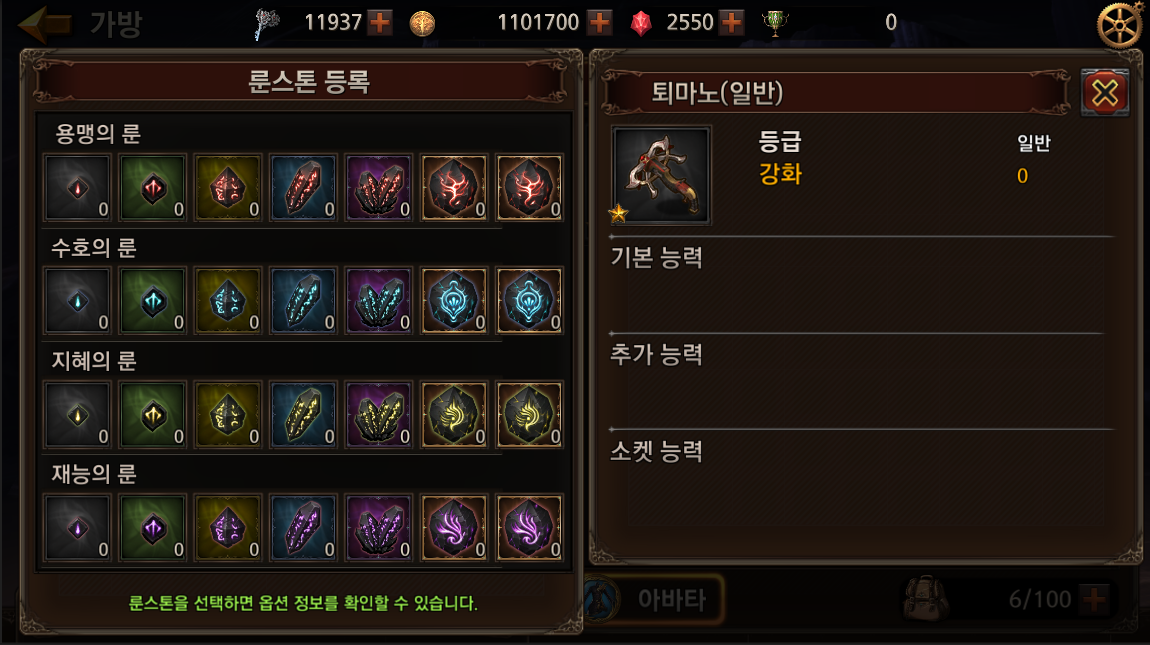 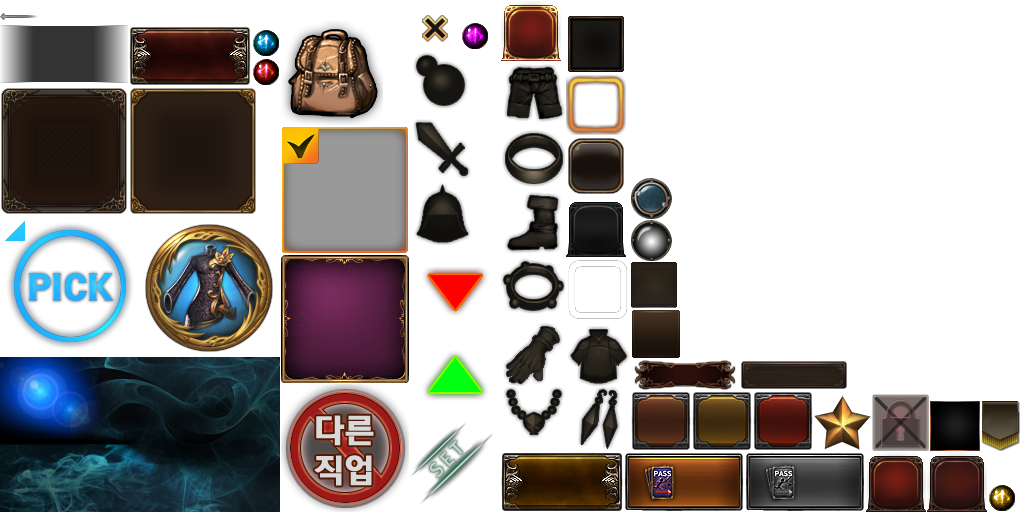 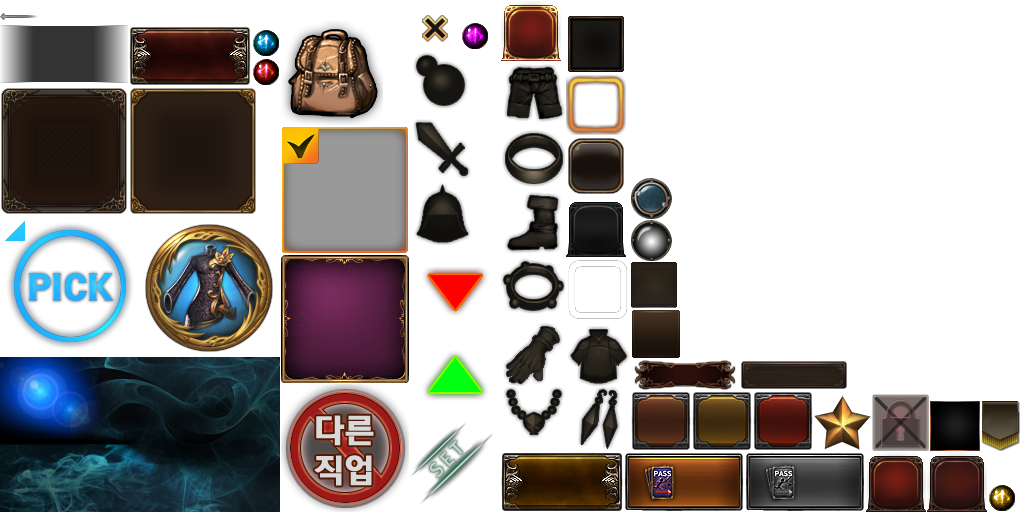 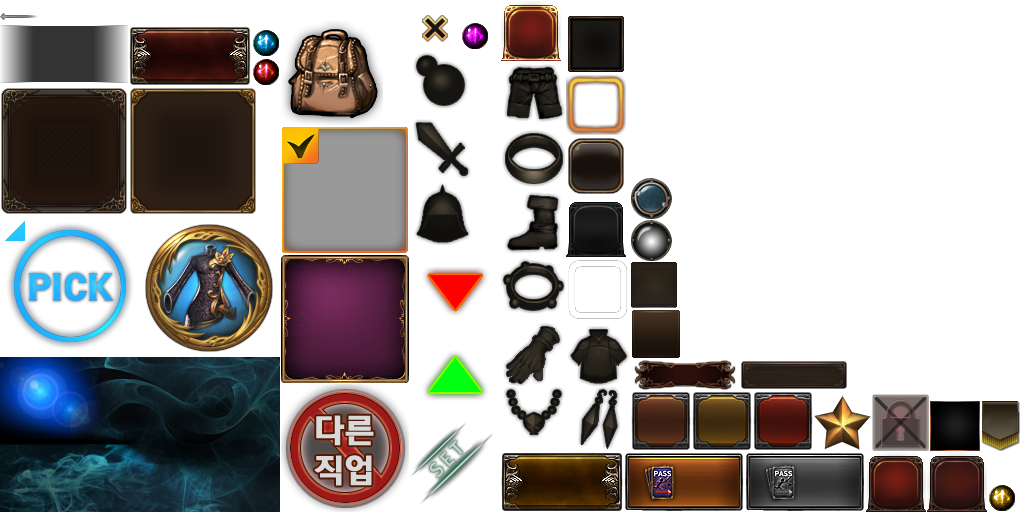 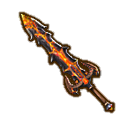 강화 단계
LEVEL                15  /  20
등급
수량
123개
룬 스톤 장착
+20
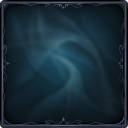 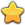 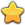 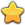 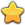 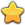 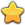 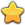 합성
공격력
치명타 세기
123,456,789
+75%
기본 옵션
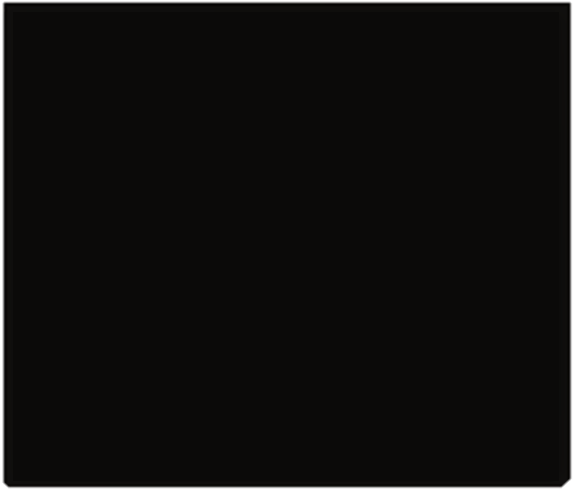 룬 스톤을 장착하시겠습니까?
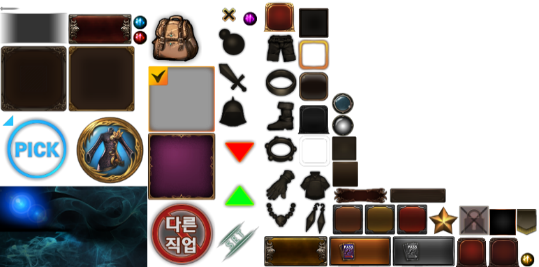 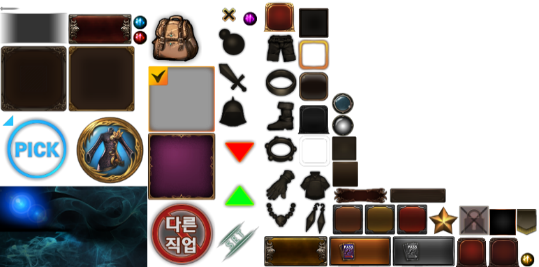 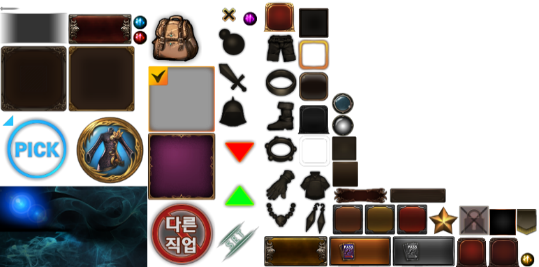 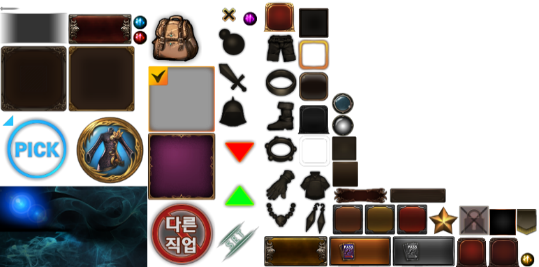 룬 스톤 옵션 정보
공격력
치명타 확률
치명타 세기
123,456,789
+15%
+10%
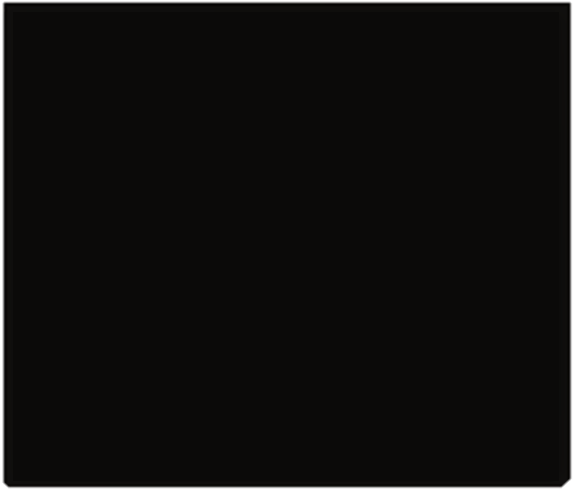 랜덤 옵션
변경 전
변경 후
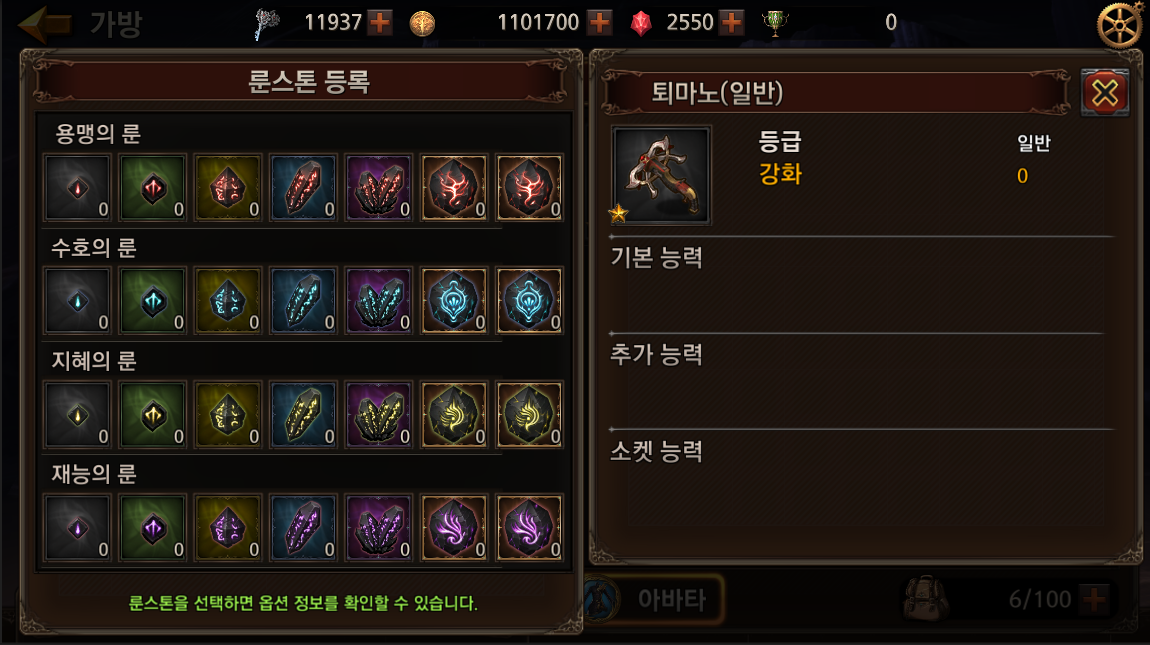 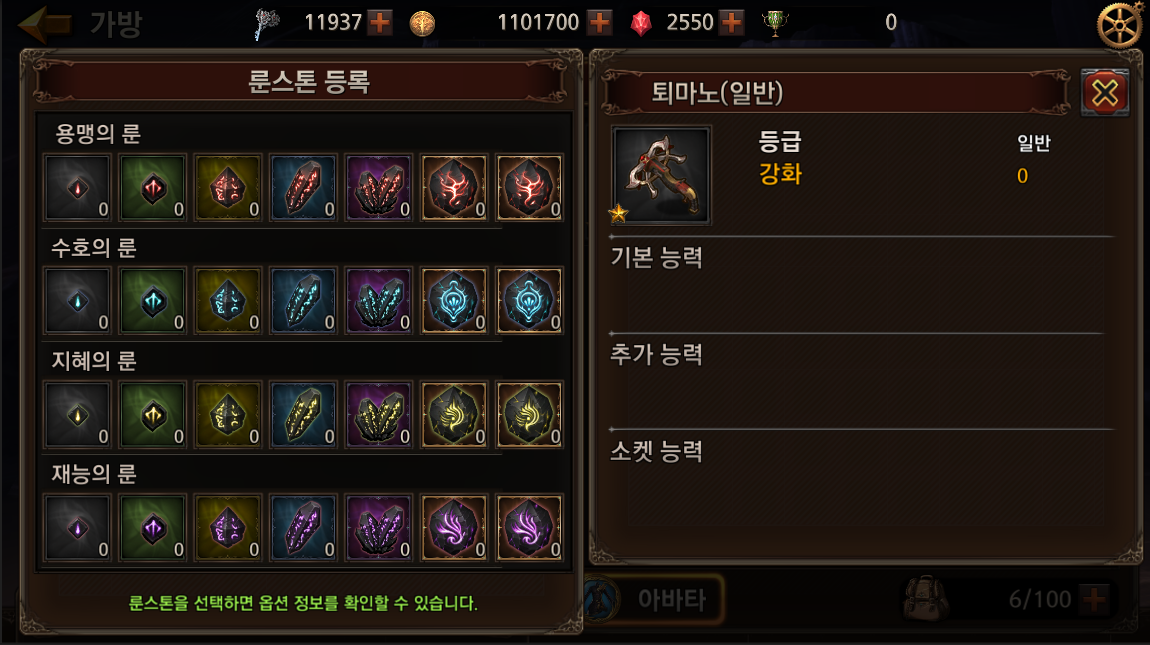 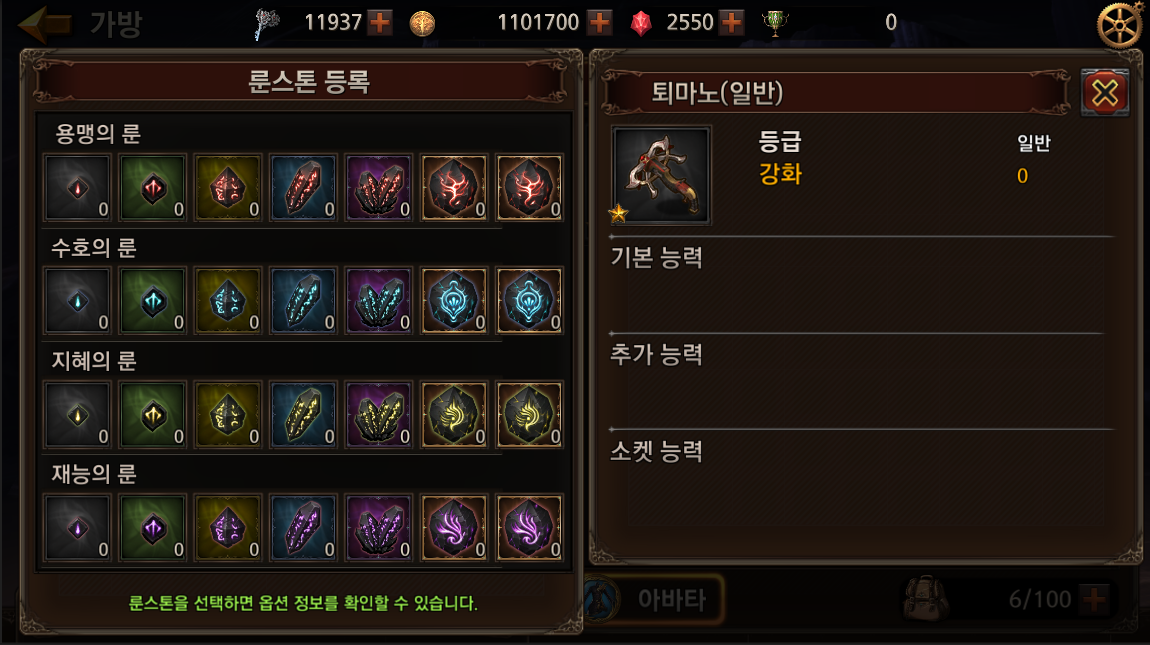 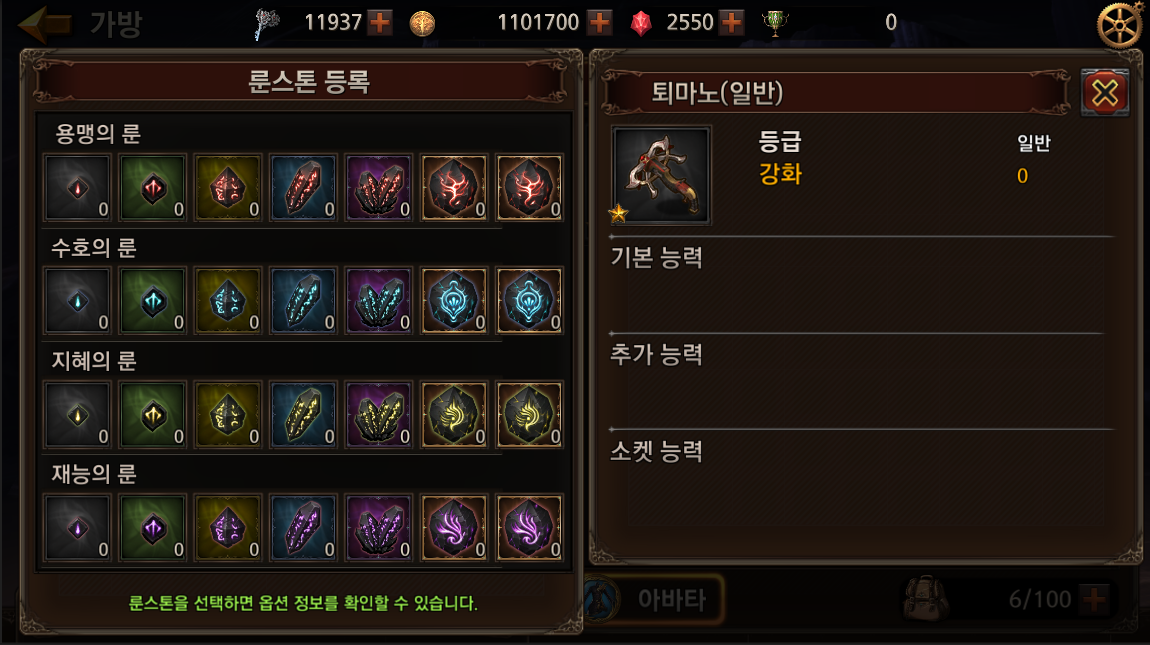 >   무기 장착 시 : 공격력  + 15%
>   투구 장착 시 : 공격 속도 감소  + 3%
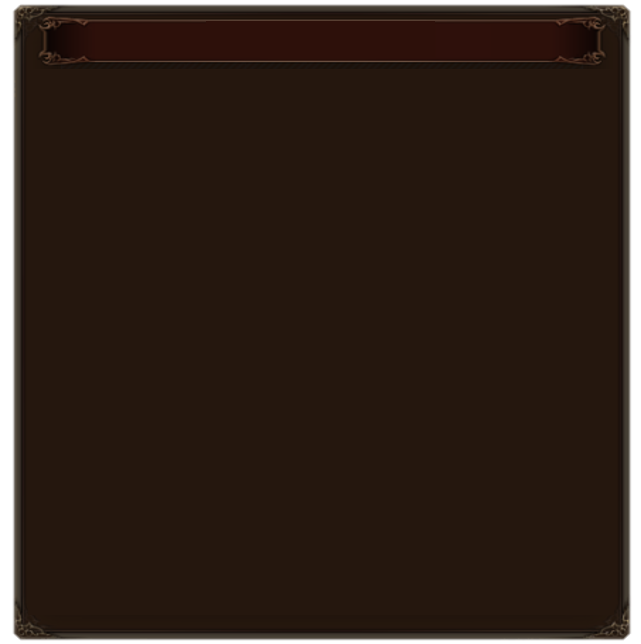 룬 옵션
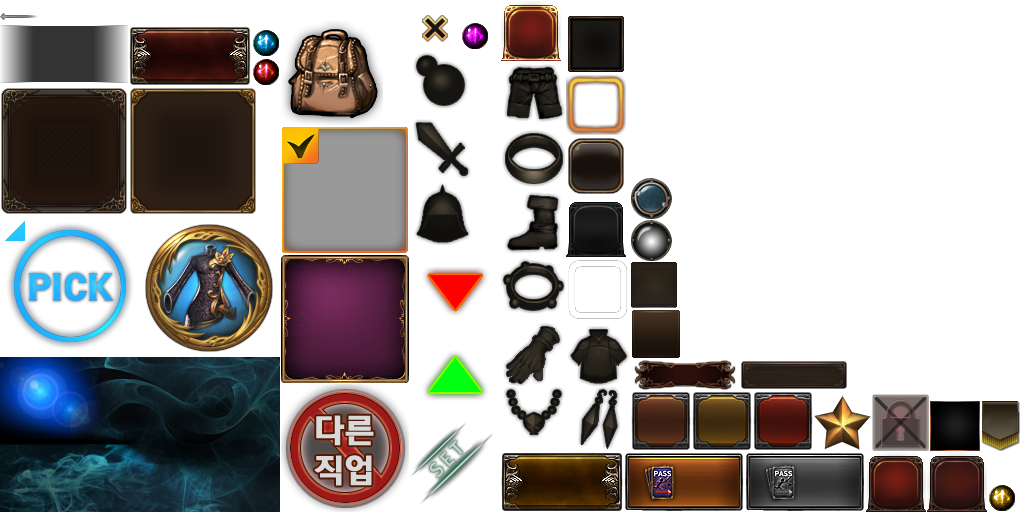 >   갑옷 장착 시 : 치명타 확률  + 3%
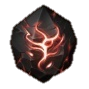 변경
공격력 + 25,000
공격력 + 15%
치명타 확률 + 6%
>   바지 장착 시 : 치명타 세기  + 5%
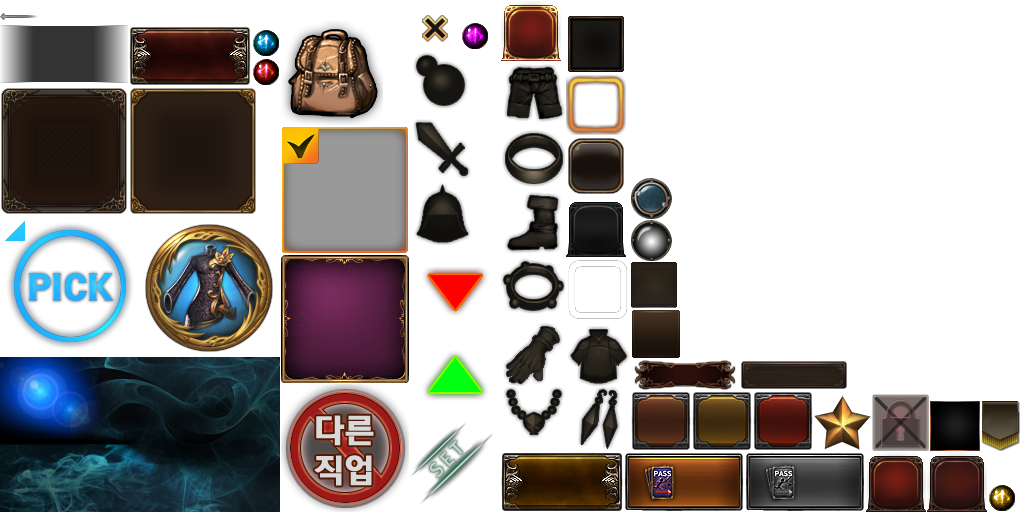 장착
비어 있음
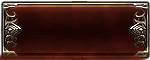 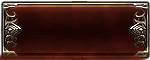 장착
취소
>   장갑 장착 시 : 공격력  + 15%
세트 효과
불멸의 버서커 세트
2세트 : 공격력 +200
3세트 : 치명타확률 +3%
5세트 : 회피율 +5%
>   부츠 장착 시 : 공격 속도 감소  + 3%
※ 장착한 룬 스톤은 해제할 수 없습니다.
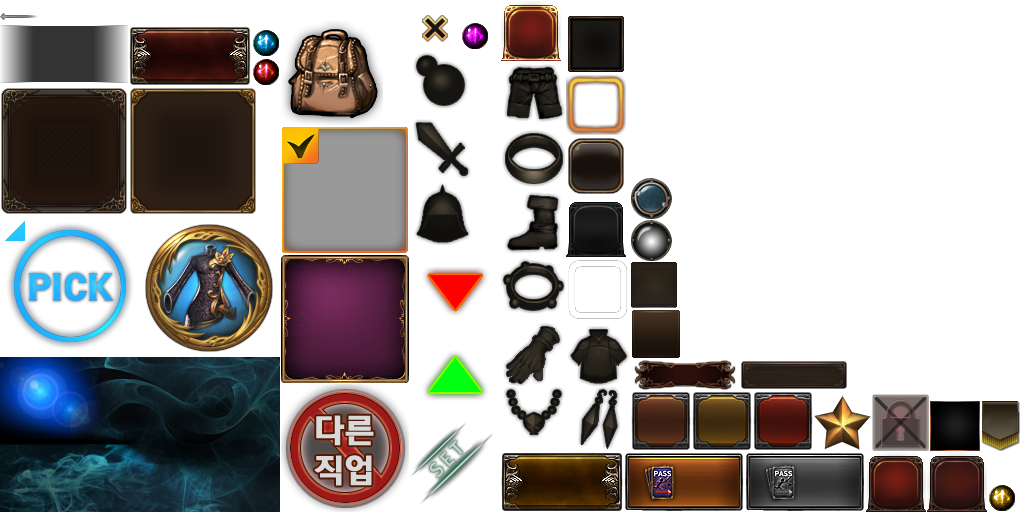 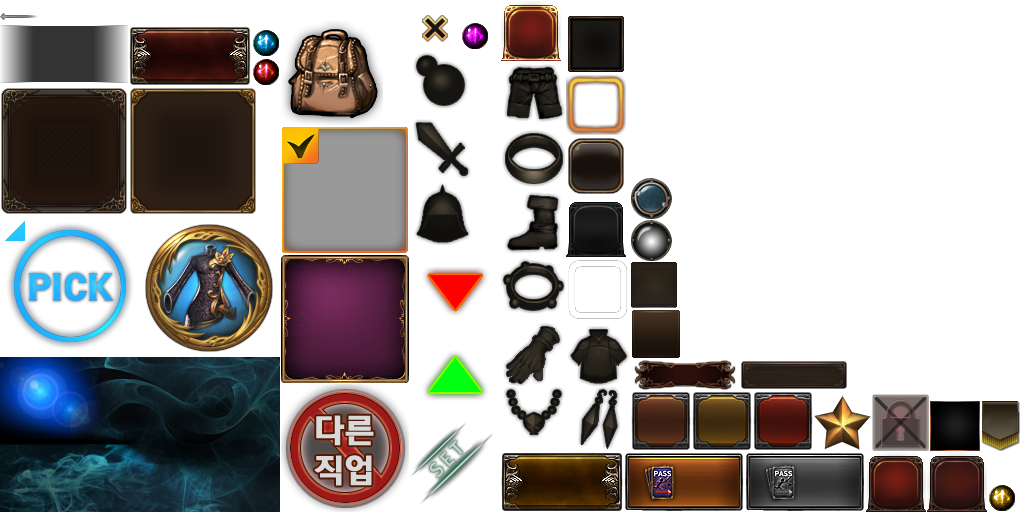 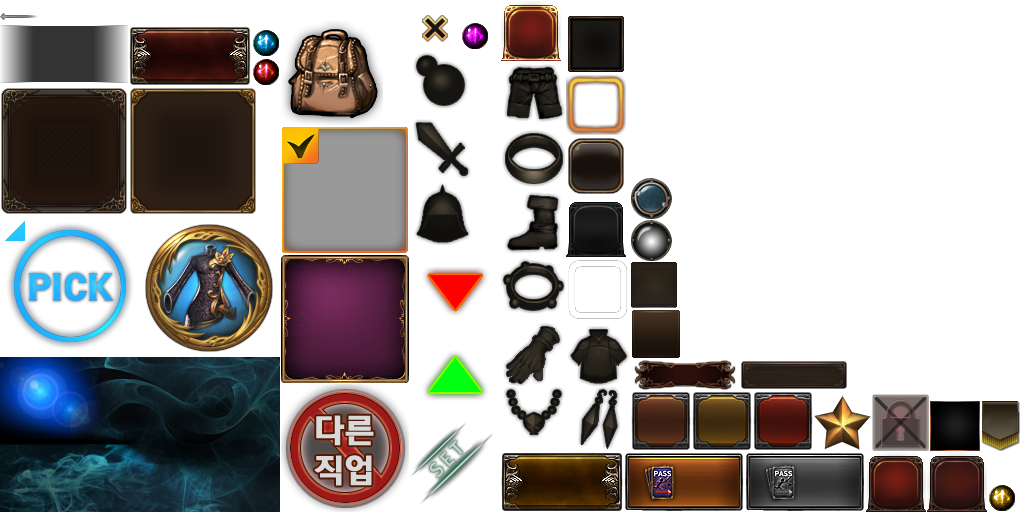 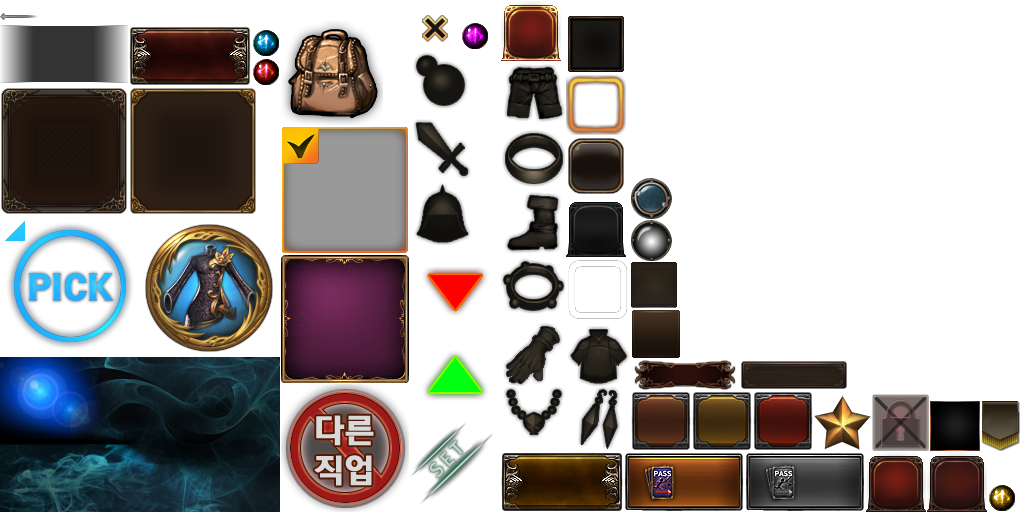 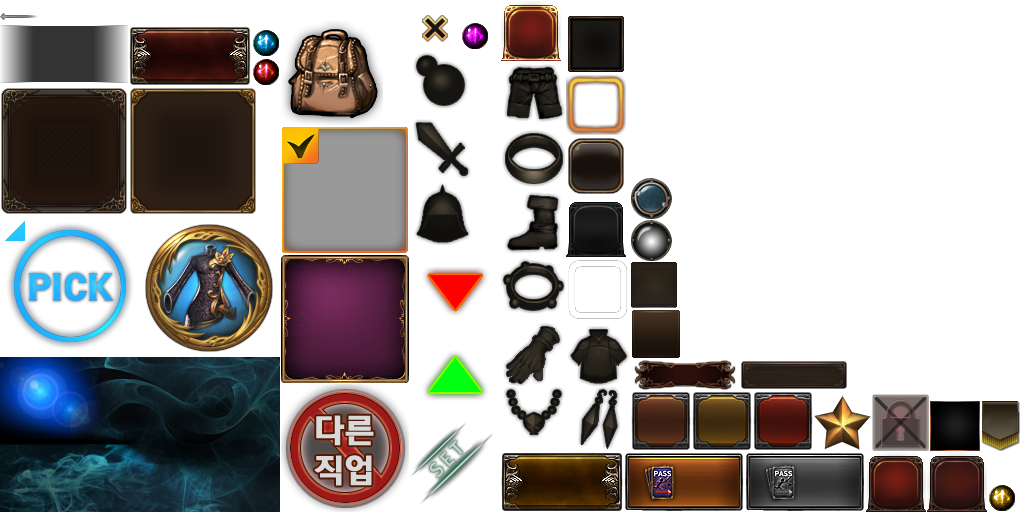 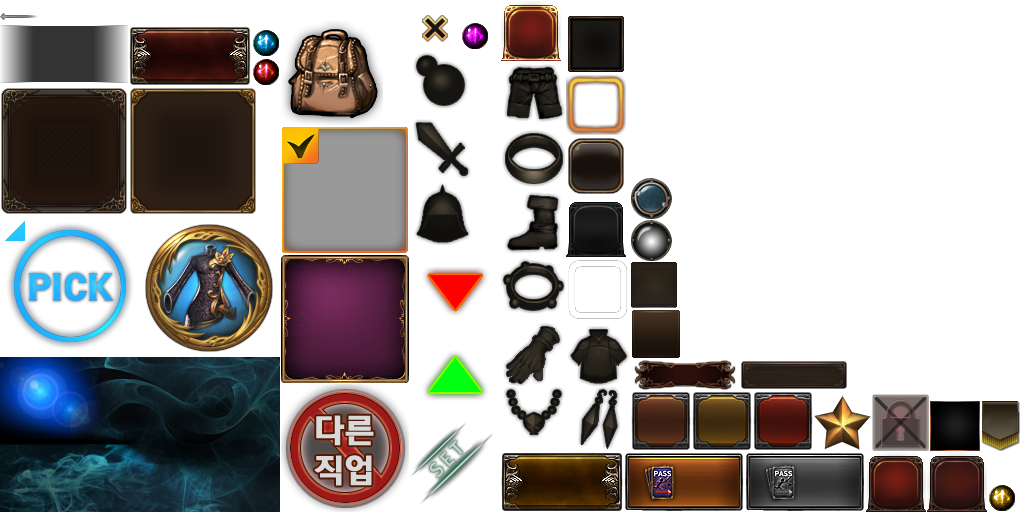 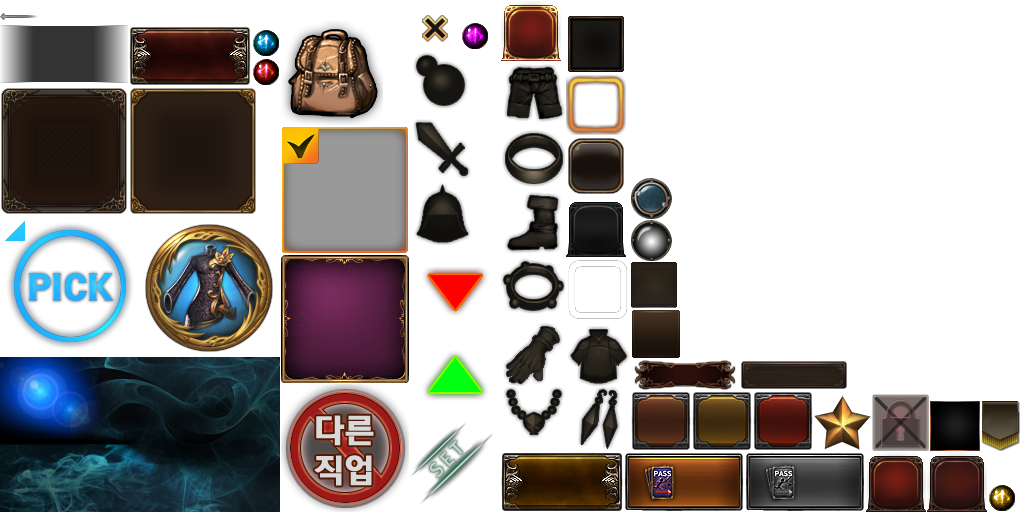 룬 스톤 장착
아이템 UI_룬 스톤 장착 연출
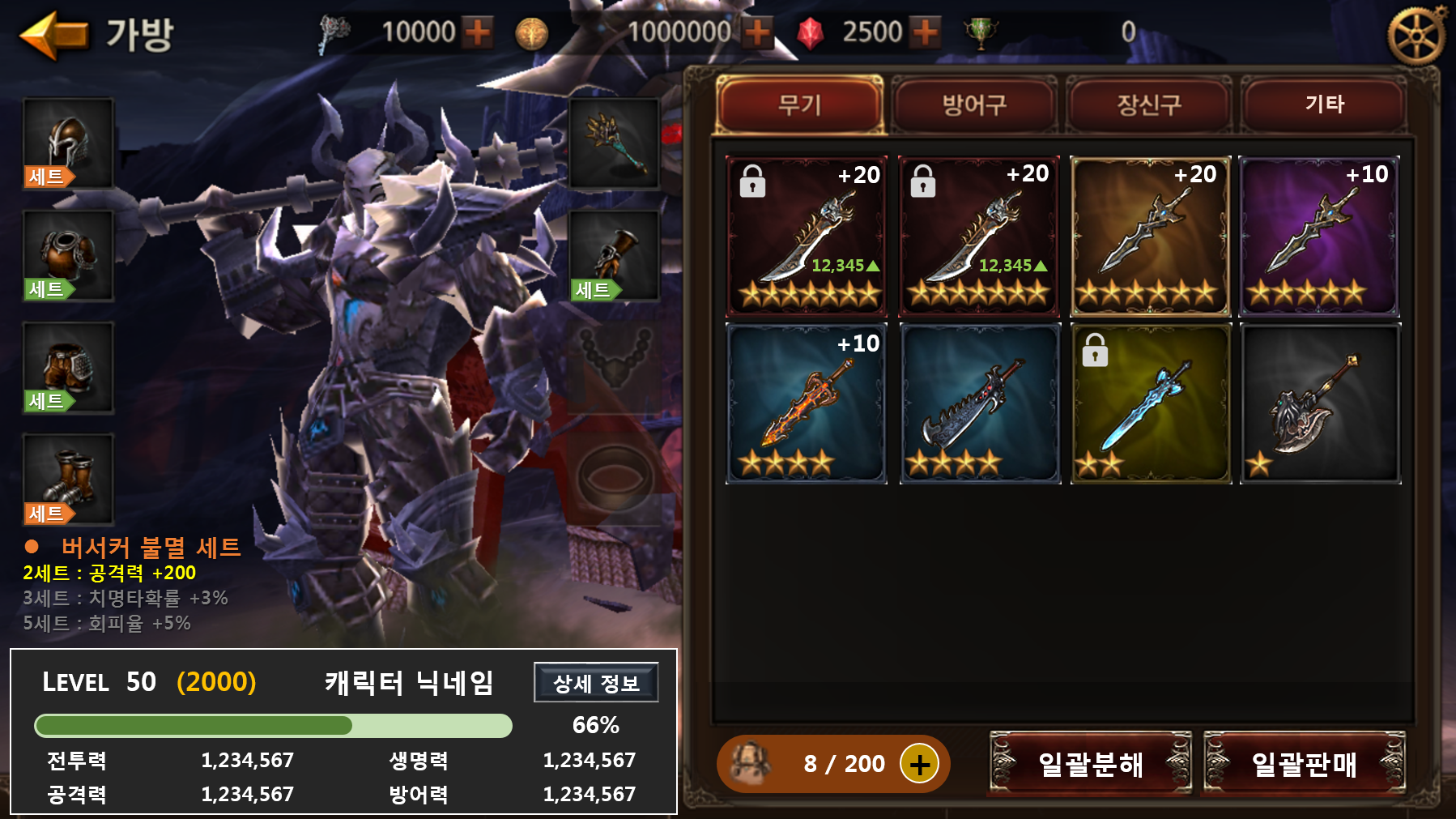 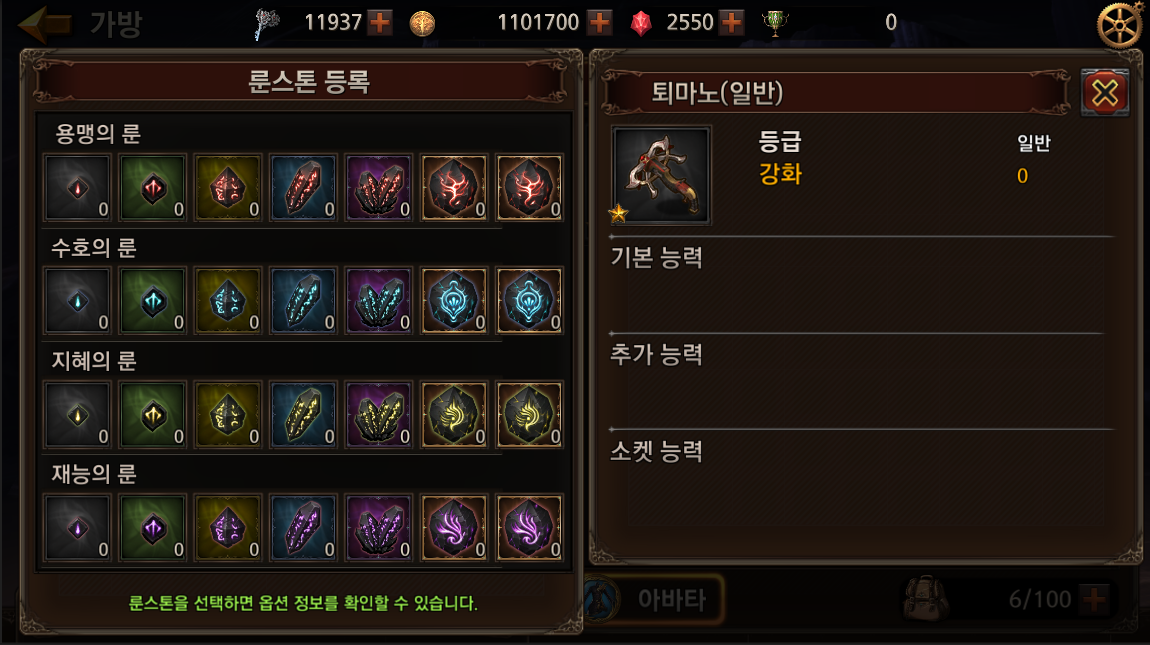 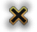 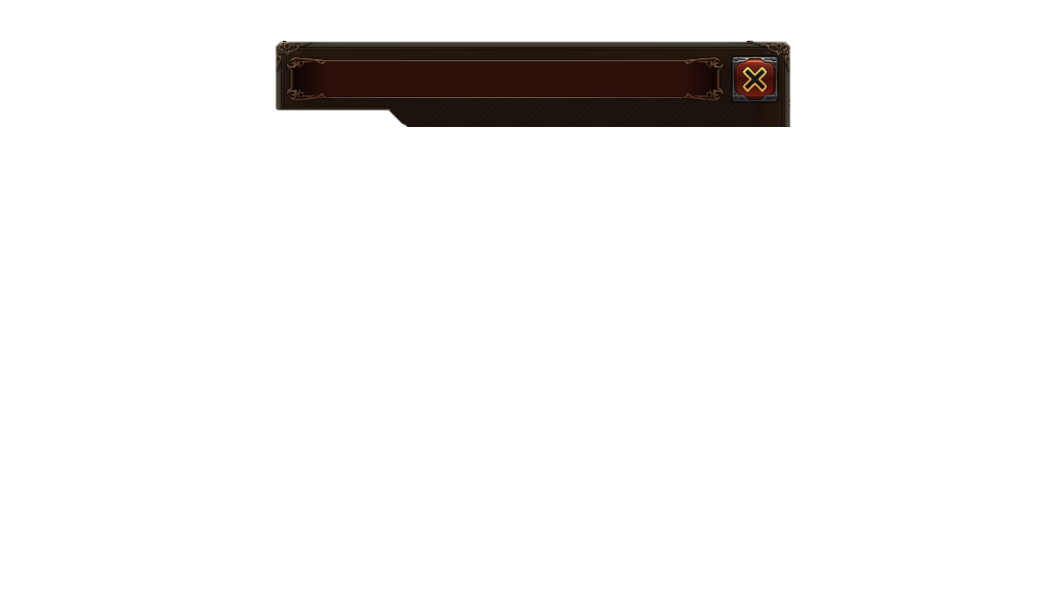 아그문트의 용암 대검
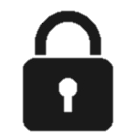 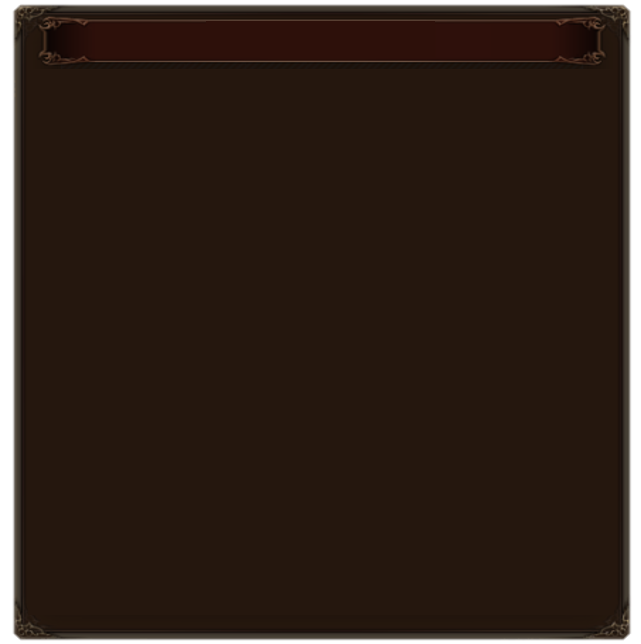 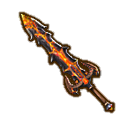 강화 단계
LEVEL                15  /  20
+20
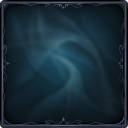 공격력
치명타 세기
123,456,789
+75%
기본 옵션
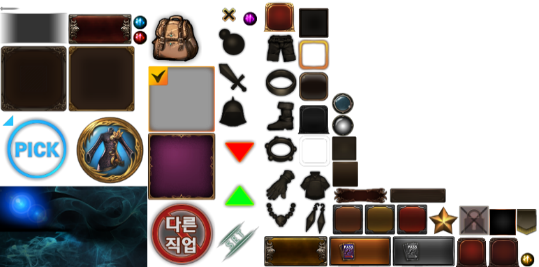 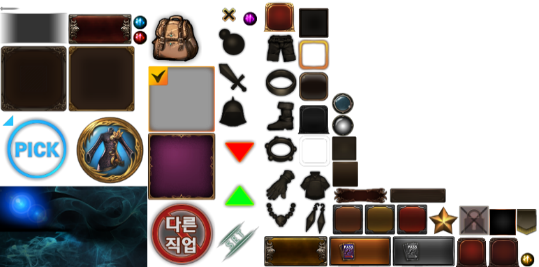 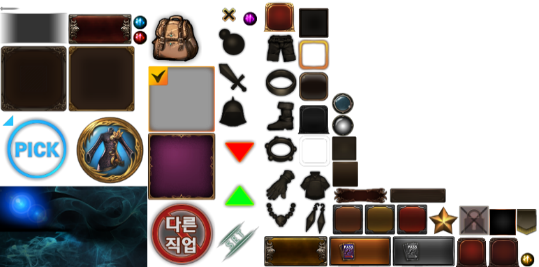 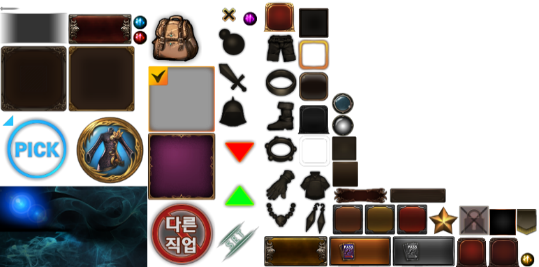 공격력
치명타 확률
치명타 세기
123,456,789
+15%
+10%
랜덤 옵션
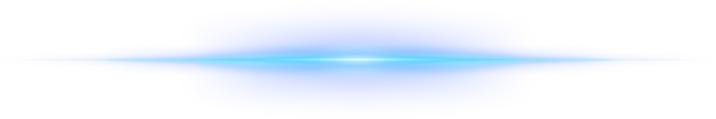 룬 옵션
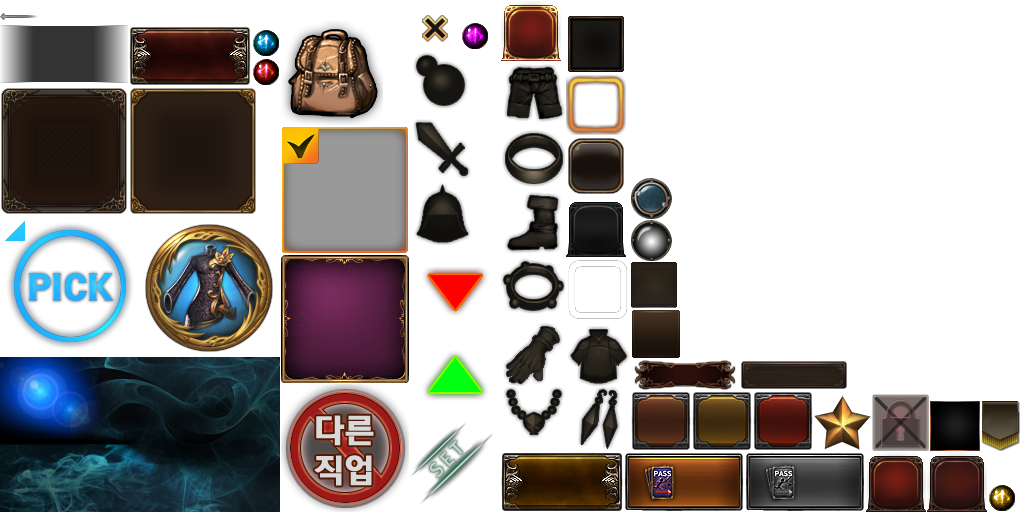 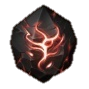 변경
공격력 + 25,000
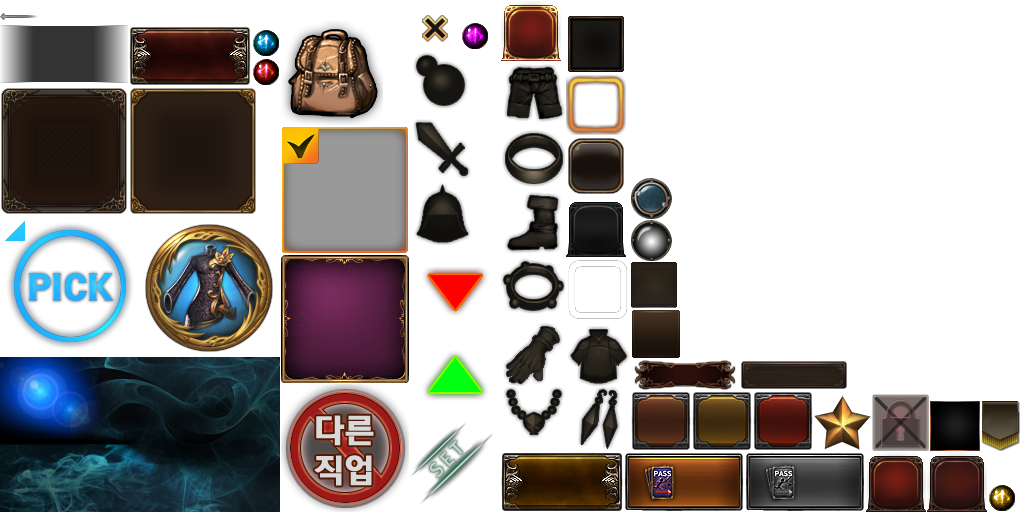 장착
비어 있음
세트 효과
불멸의 버서커 세트
2세트 : 공격력 +200
3세트 : 치명타확률 +3%
5세트 : 회피율 +5%
아이템 UI_룬 스톤 합성
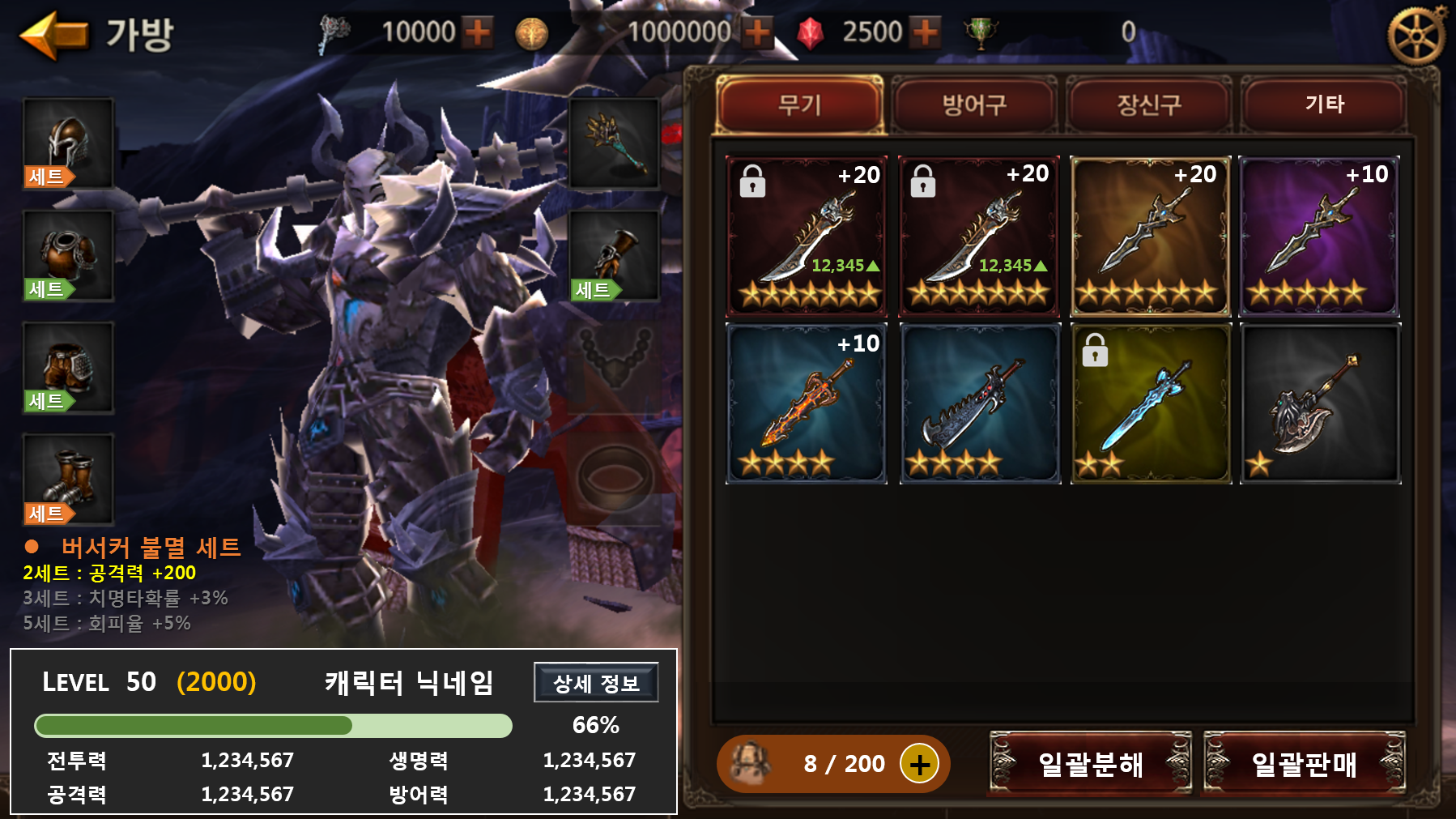 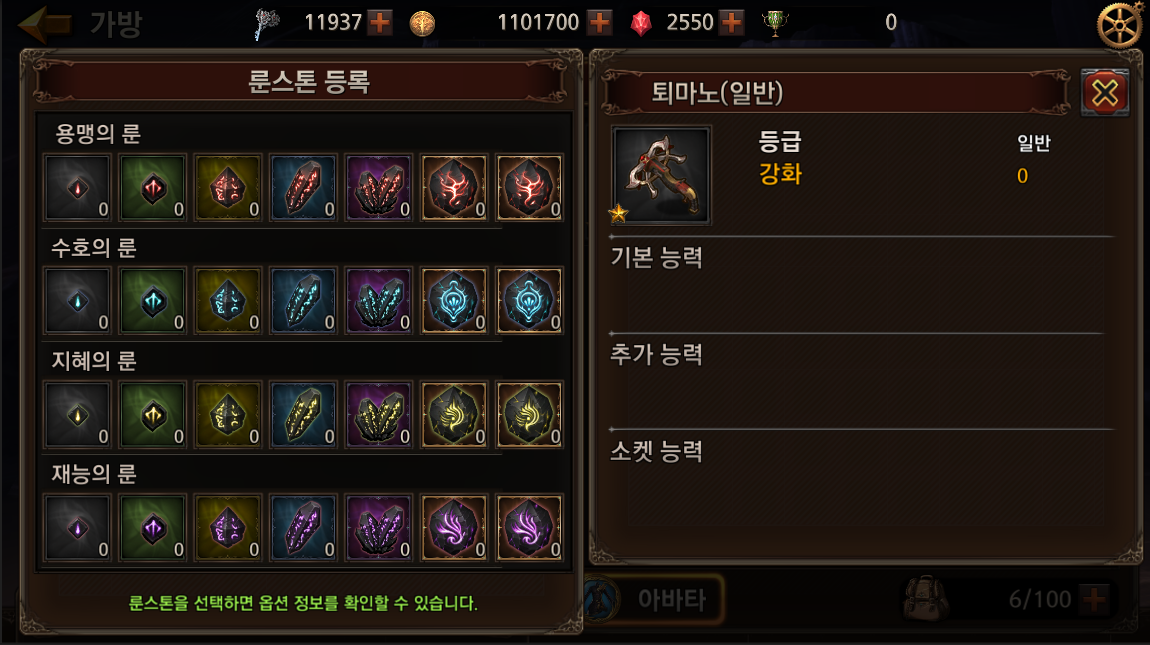 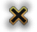 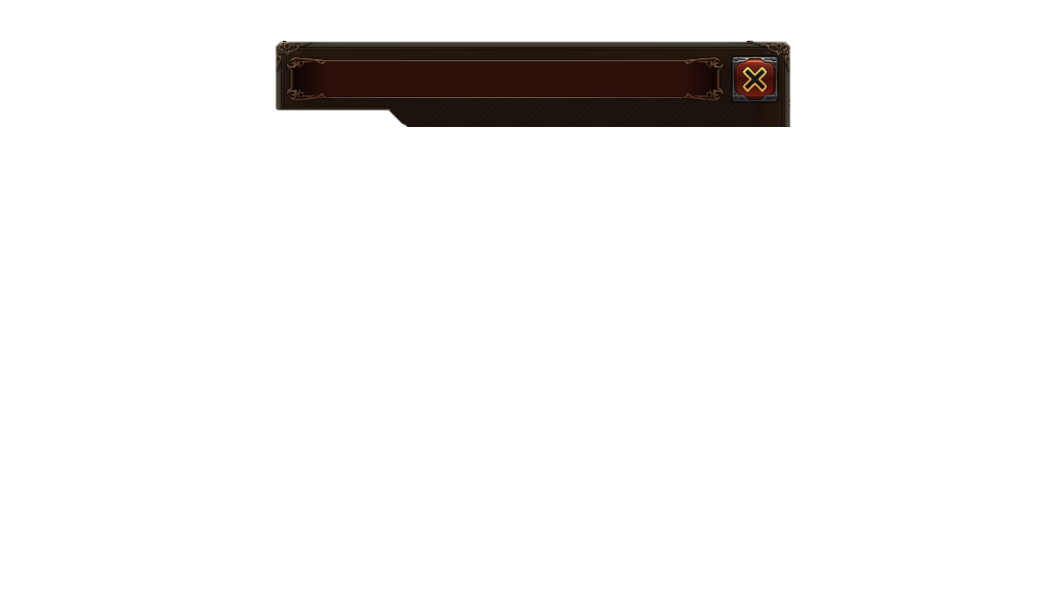 룬 스톤 합성
아그문트의 용암 대검
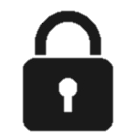 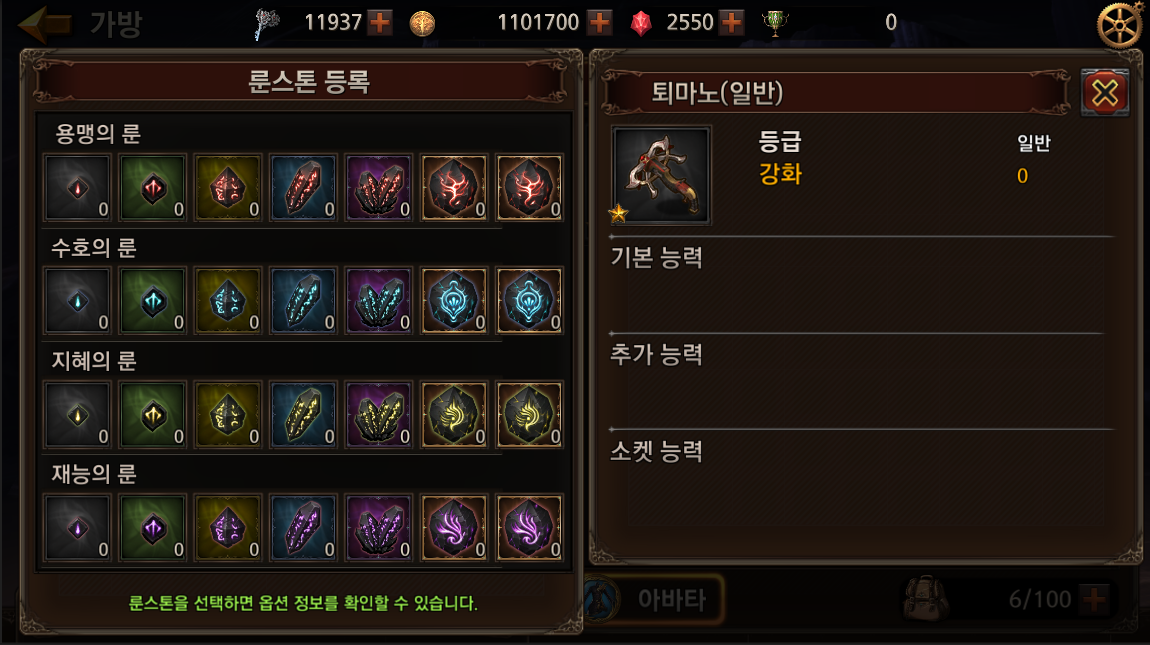 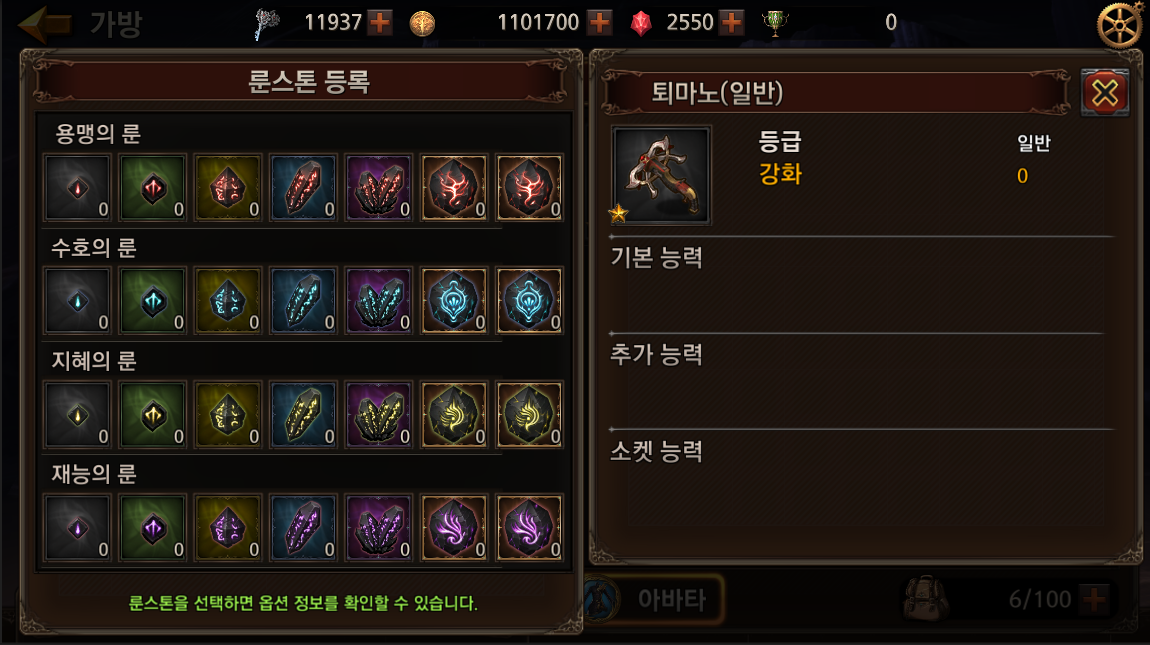 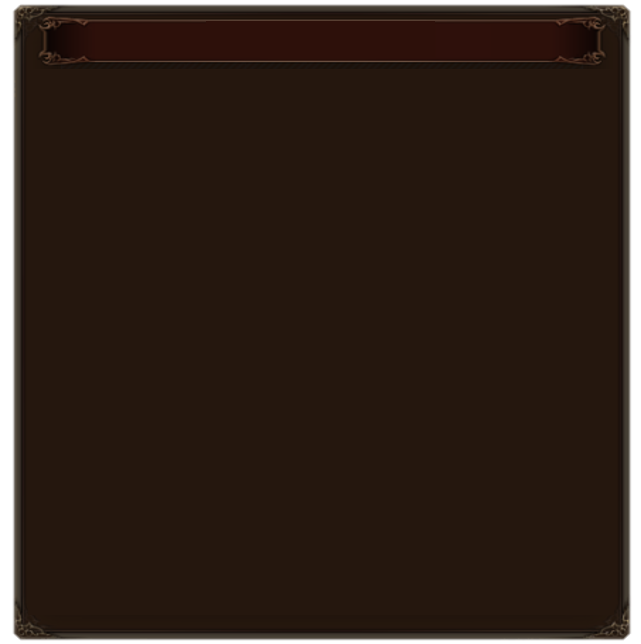 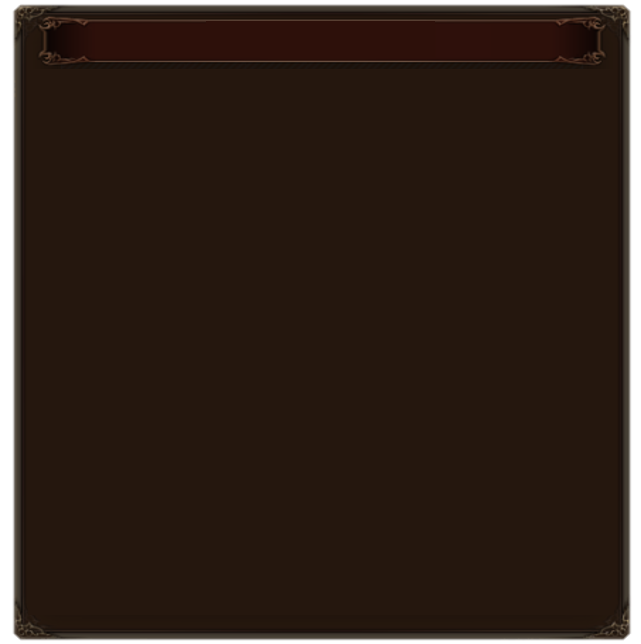 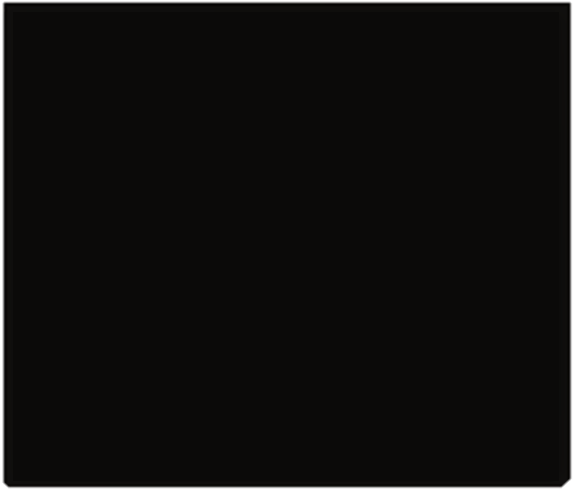 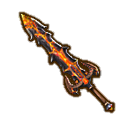 강화 단계
LEVEL                15  /  20
+20
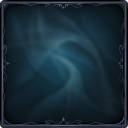 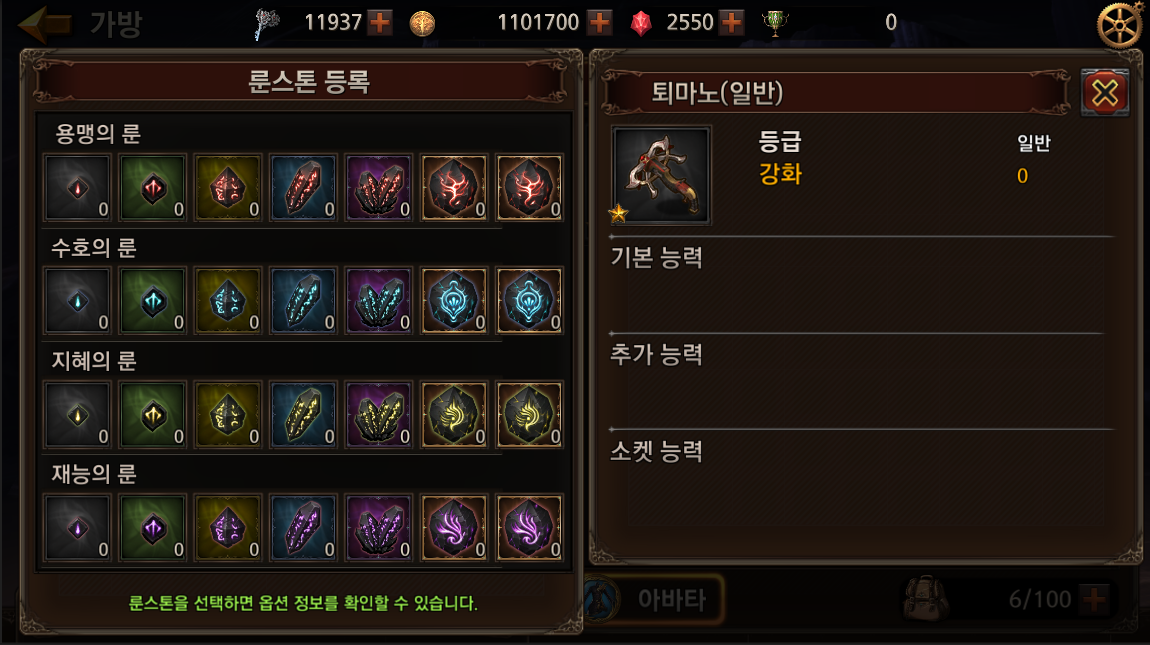 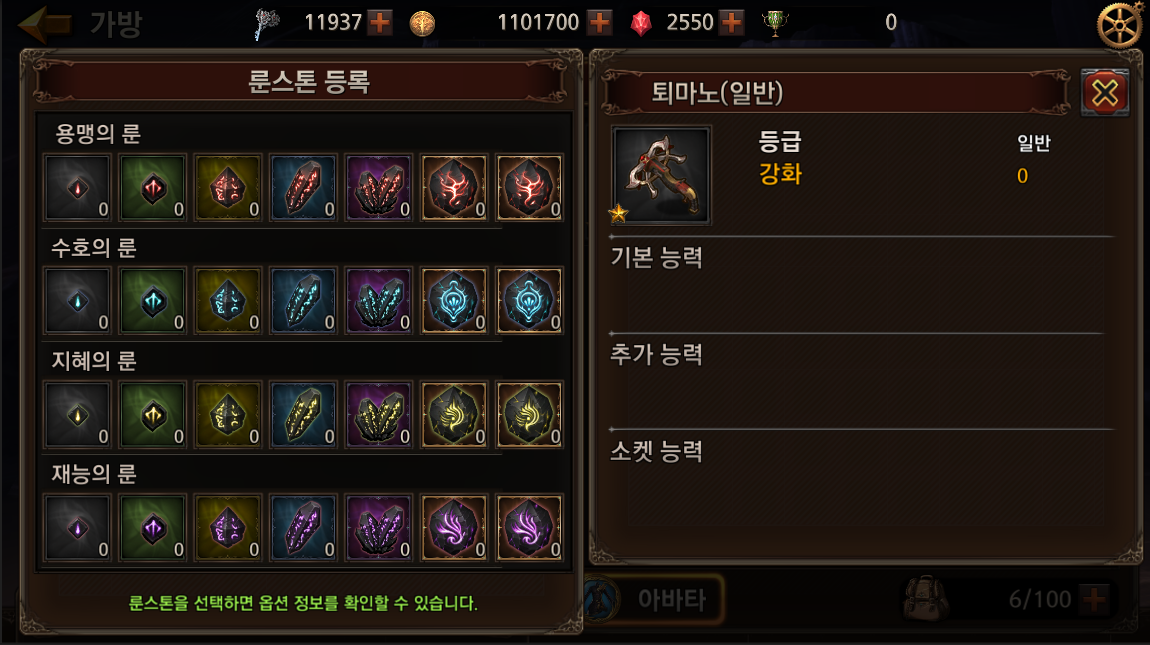 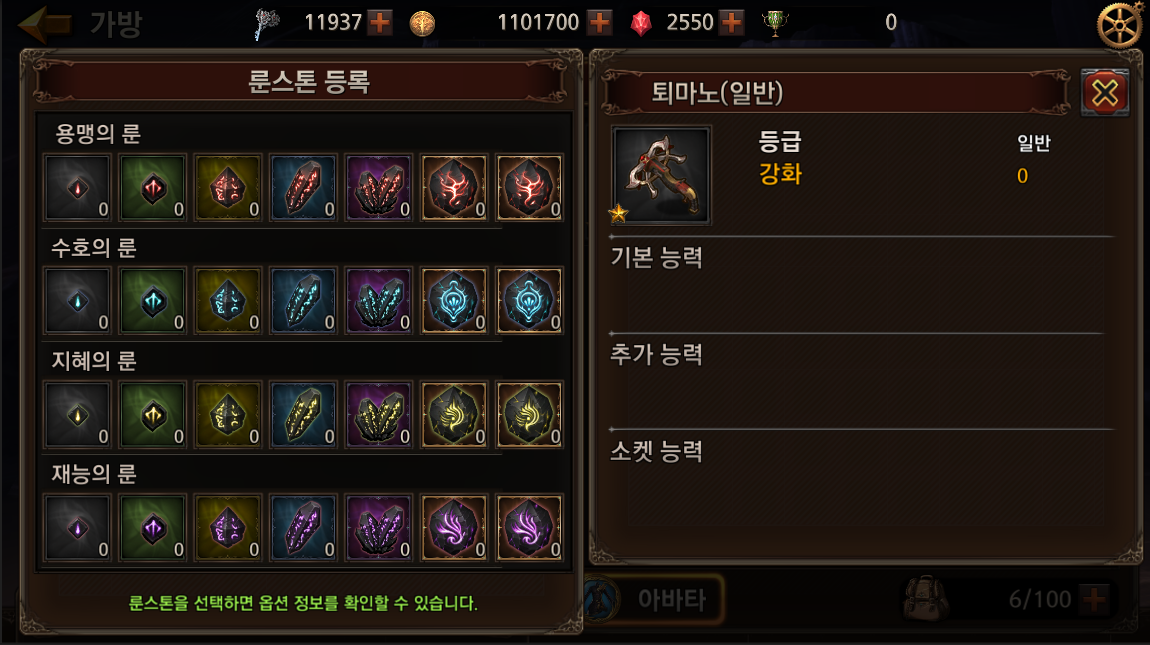 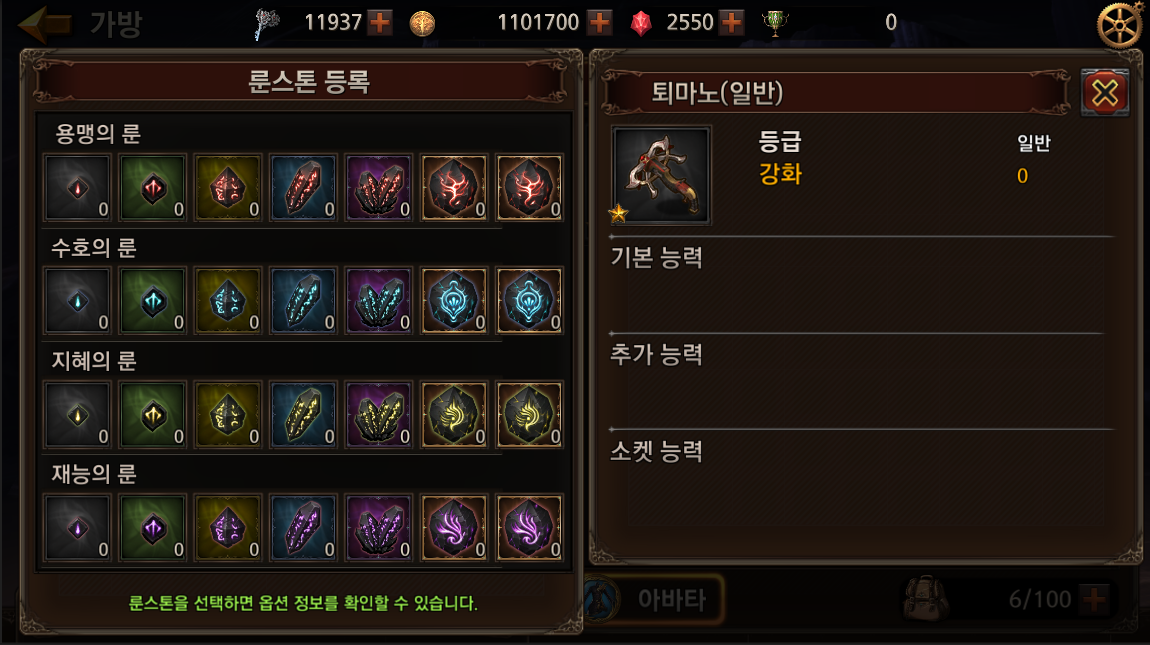 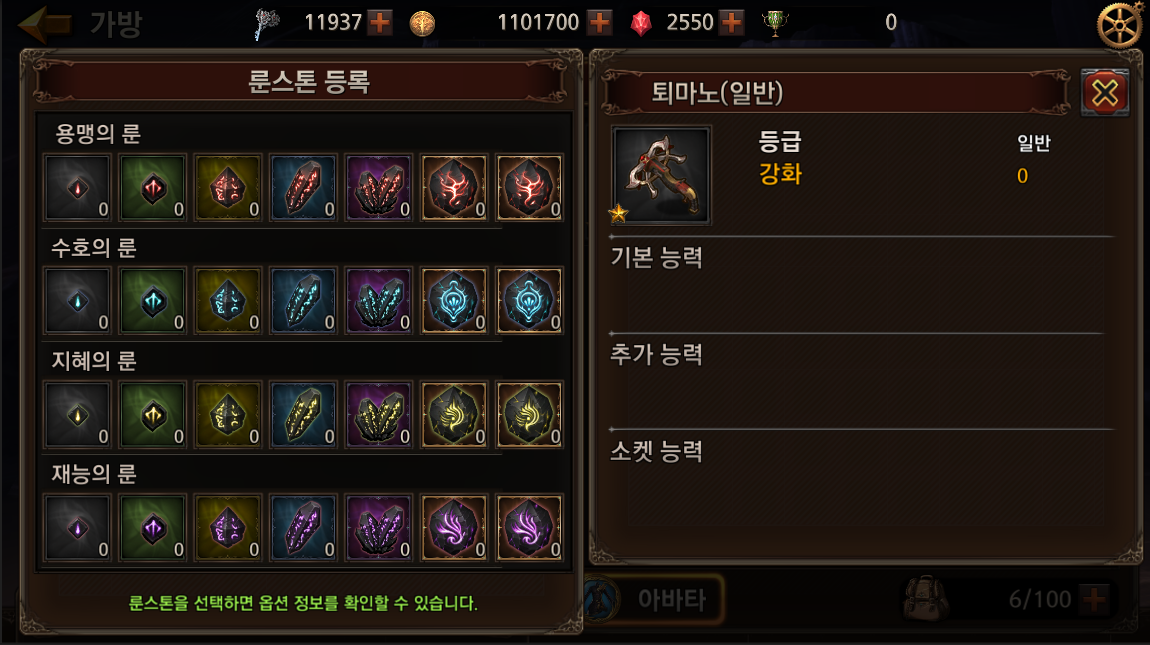 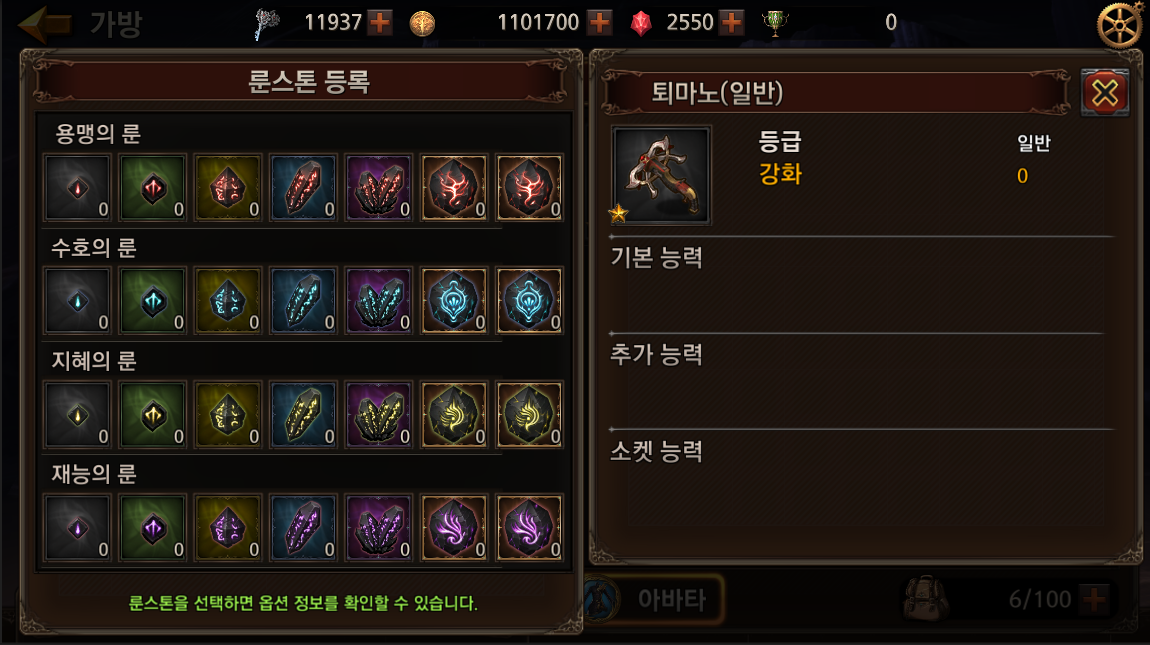 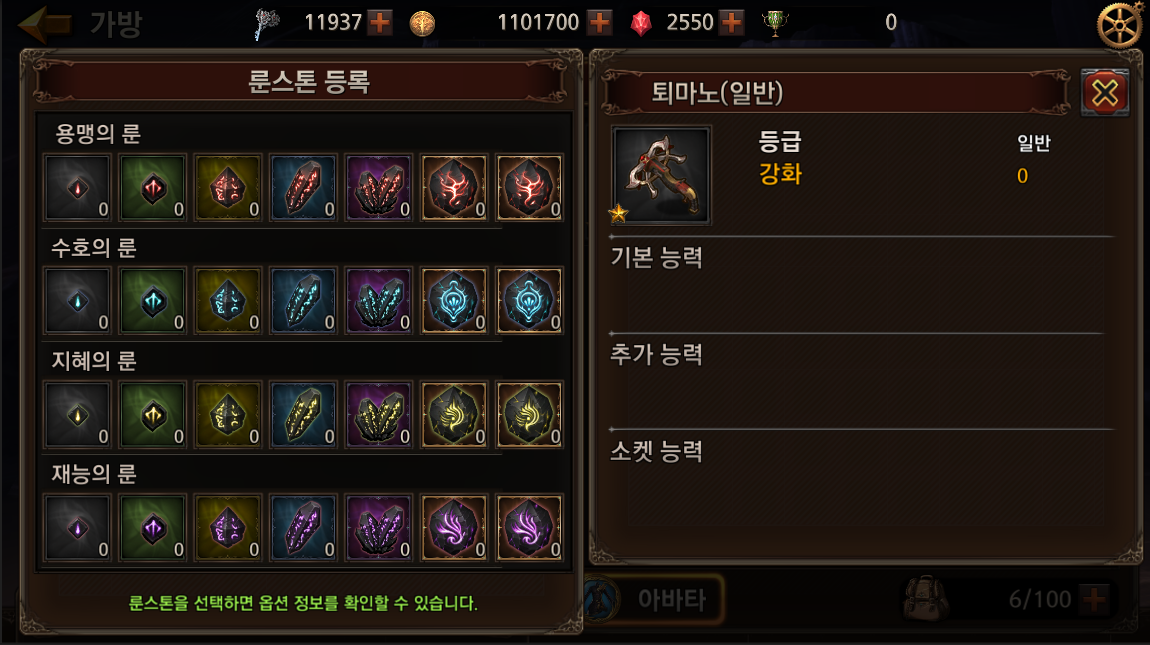 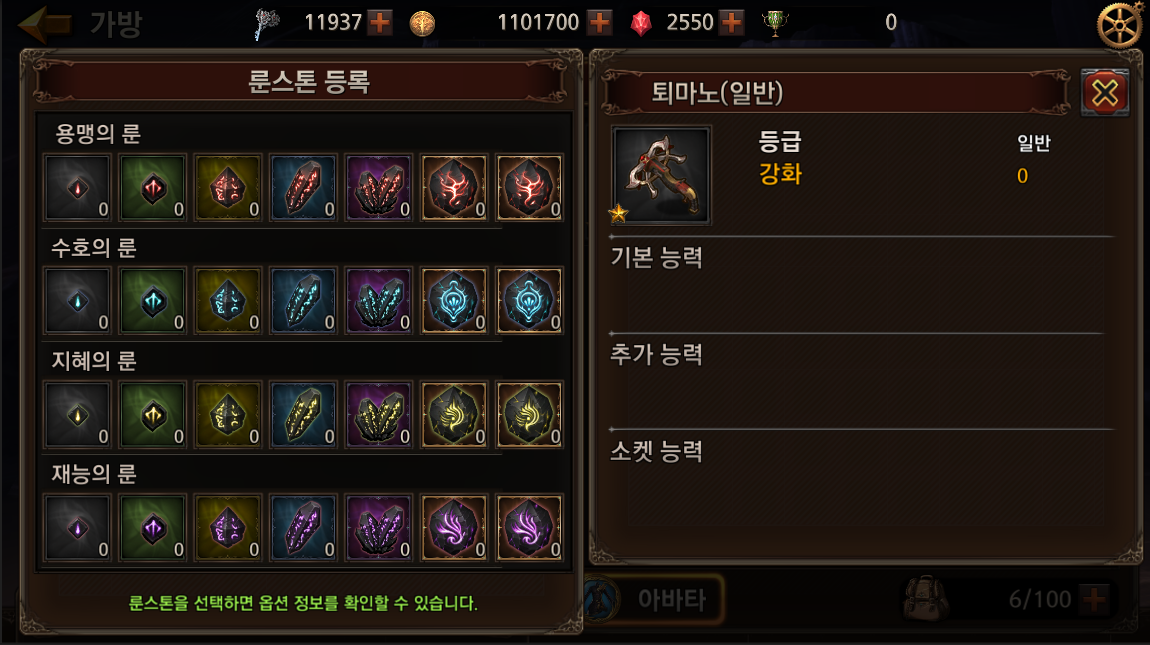 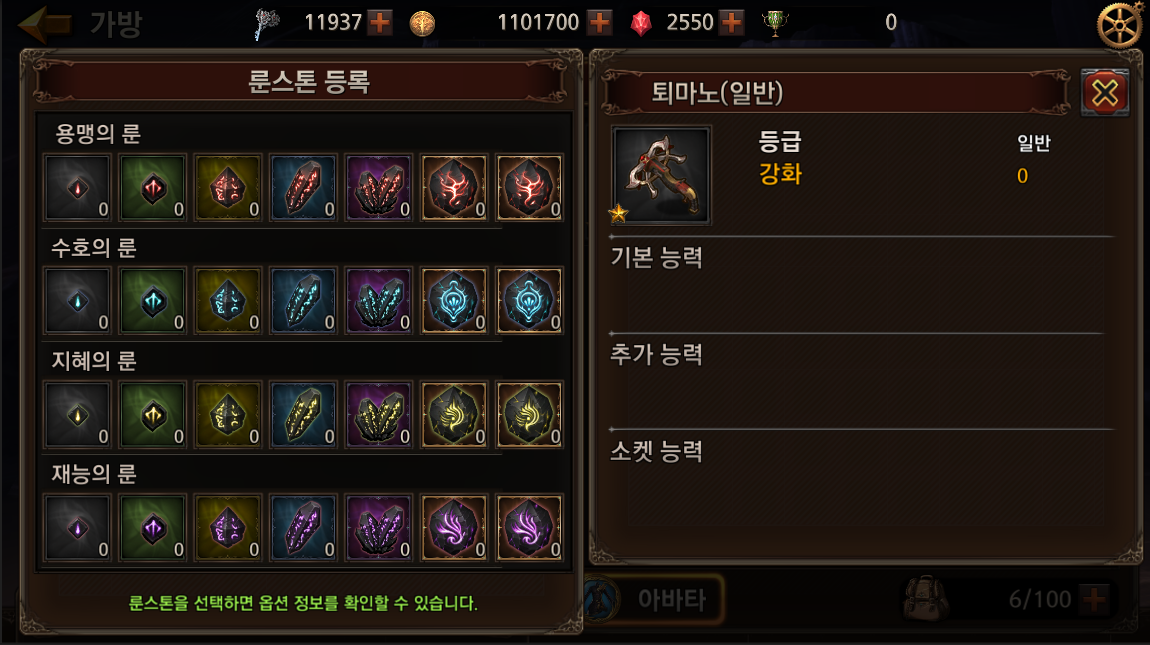 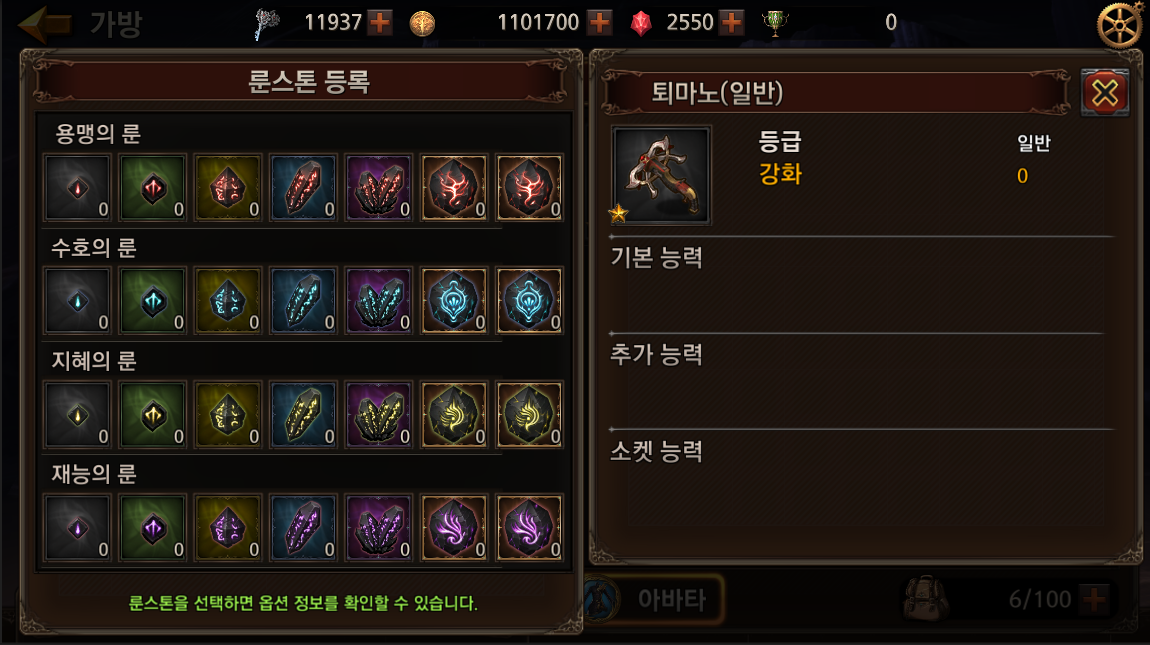 공격력
치명타 세기
123,456,789
+75%
기본 옵션
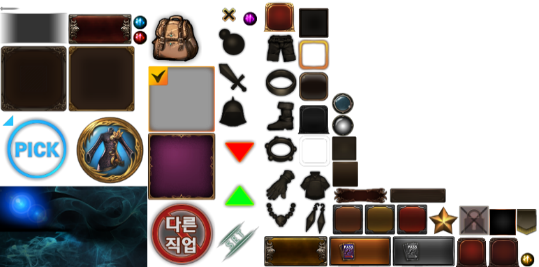 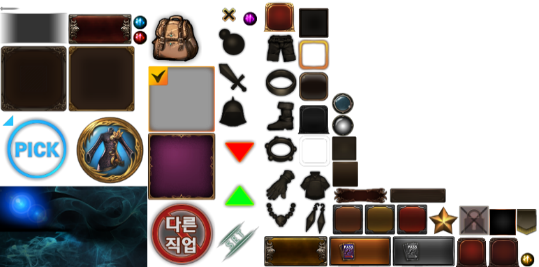 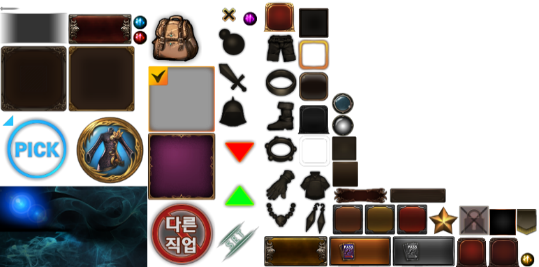 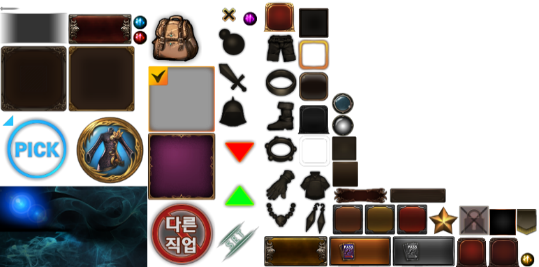 공격력
치명타 확률
치명타 세기
123,456,789
+15%
+10%
랜덤 옵션
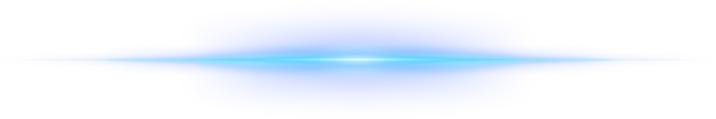 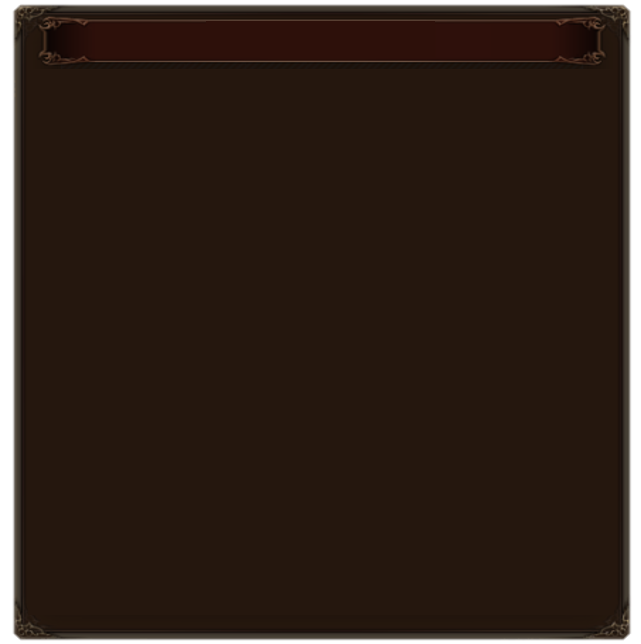 룬 옵션
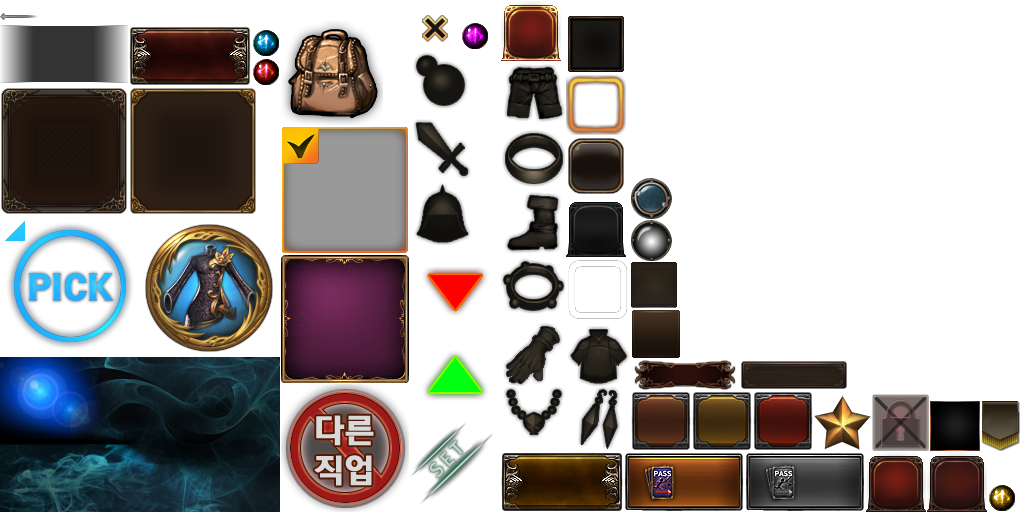 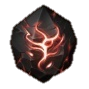 변경
공격력 + 25,000
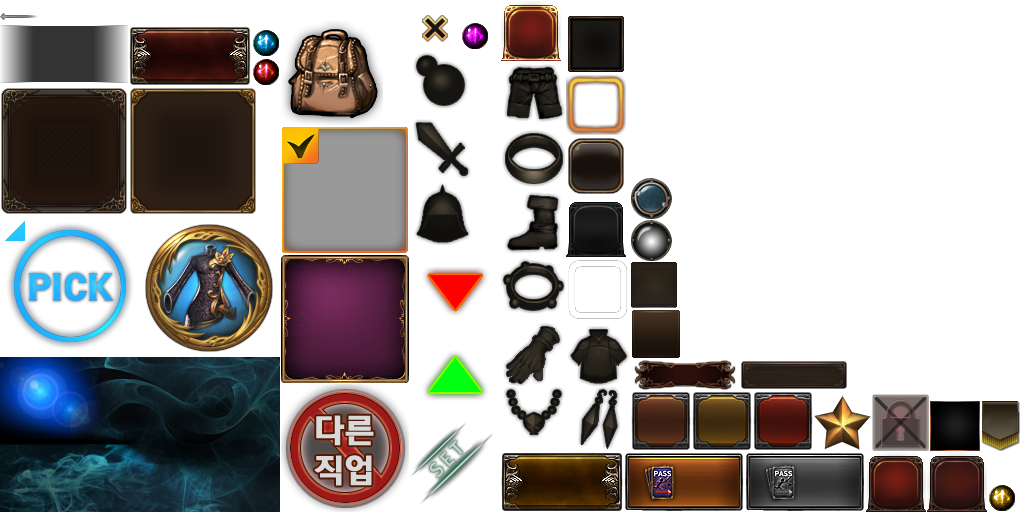 장착
비어 있음
세트 효과
불멸의 버서커 세트
2세트 : 공격력 +200
3세트 : 치명타확률 +3%
5세트 : 회피율 +5%
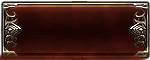 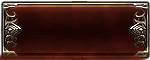 룬 스톤 합성
취소
아이템 UI_룬 스톤 합성 연출
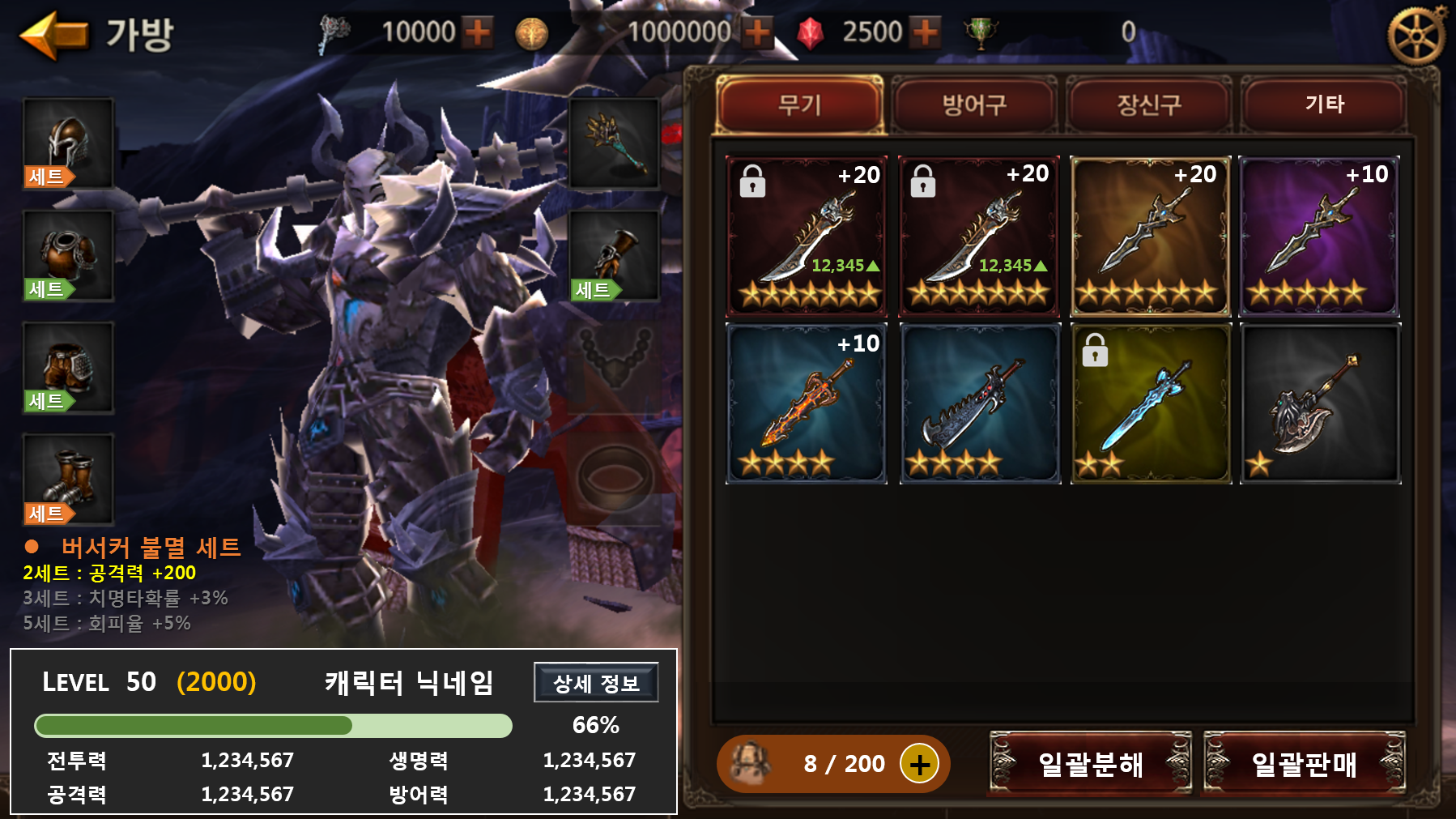 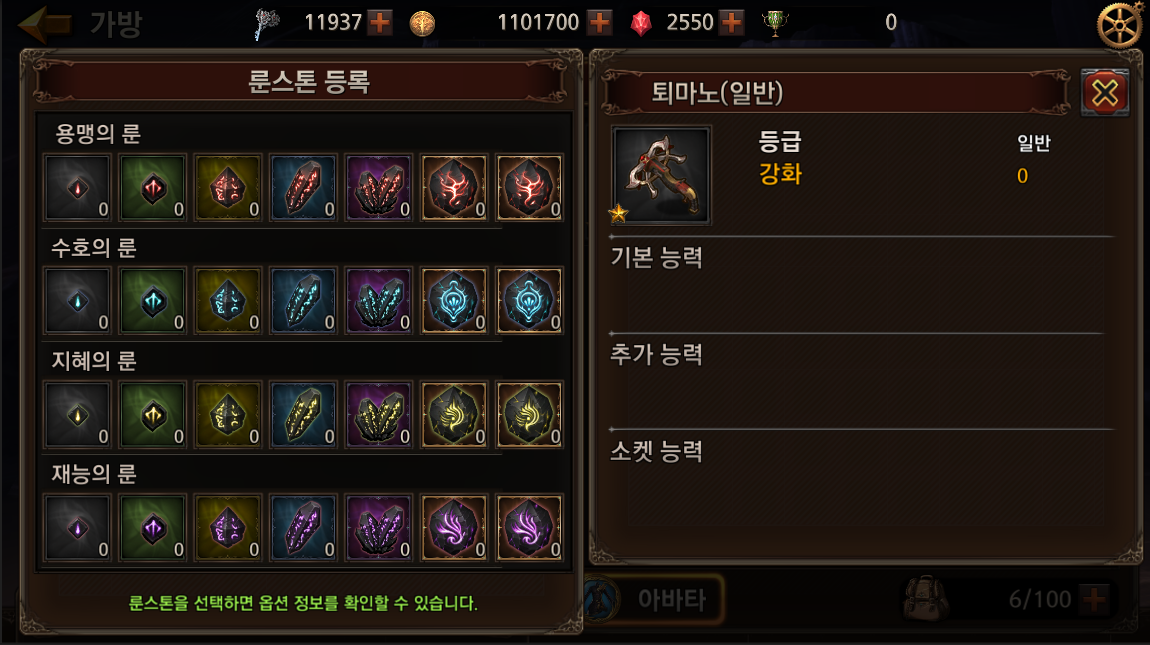 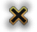 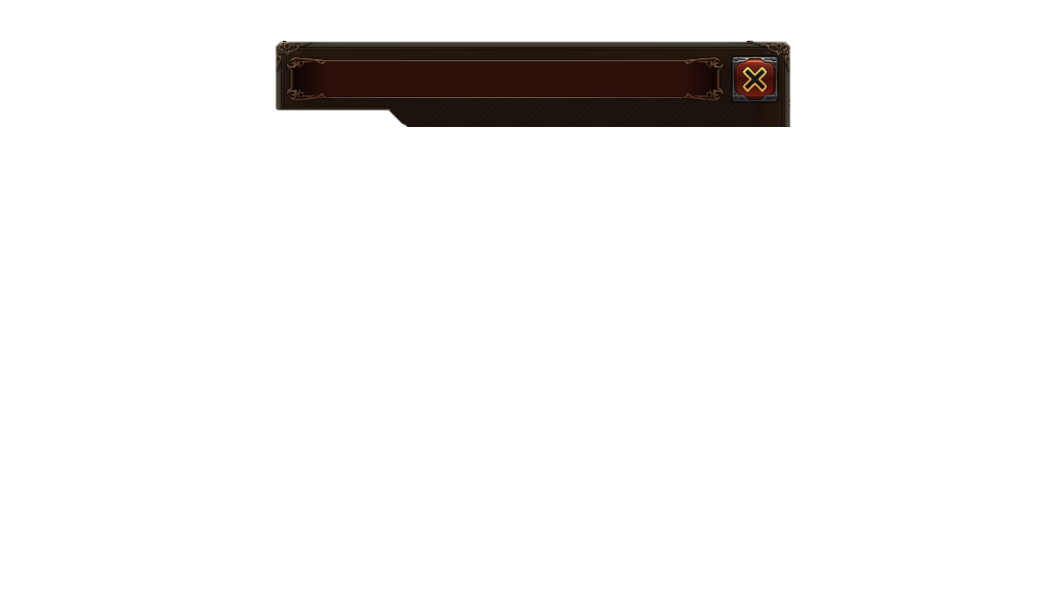 아그문트의 용암 대검
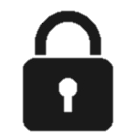 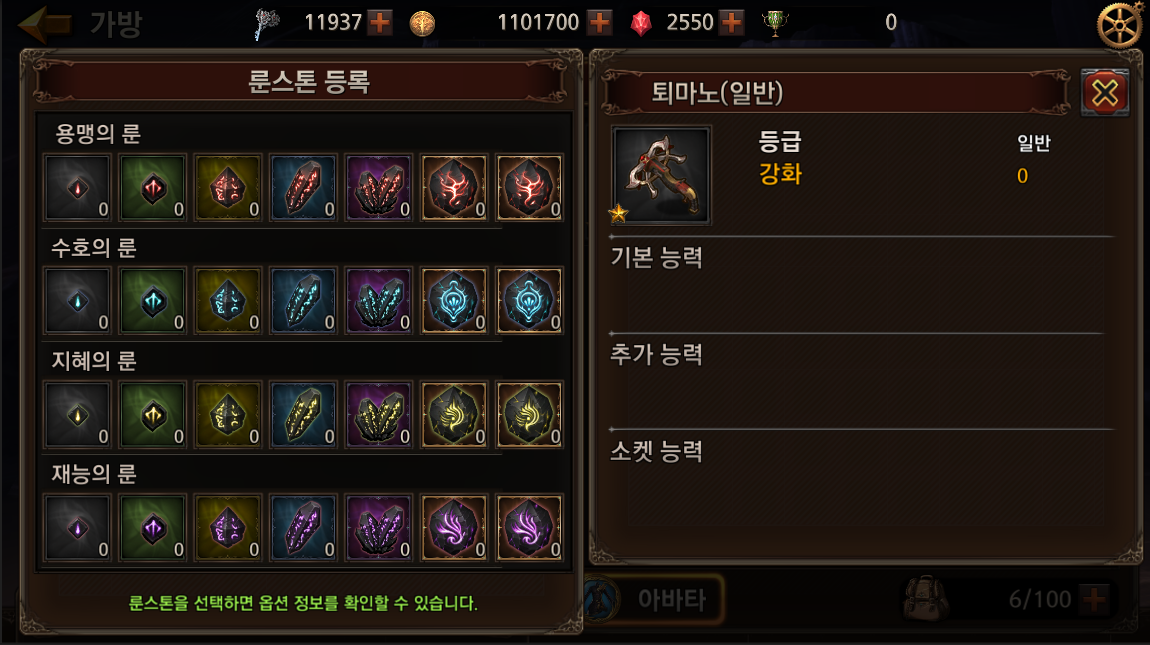 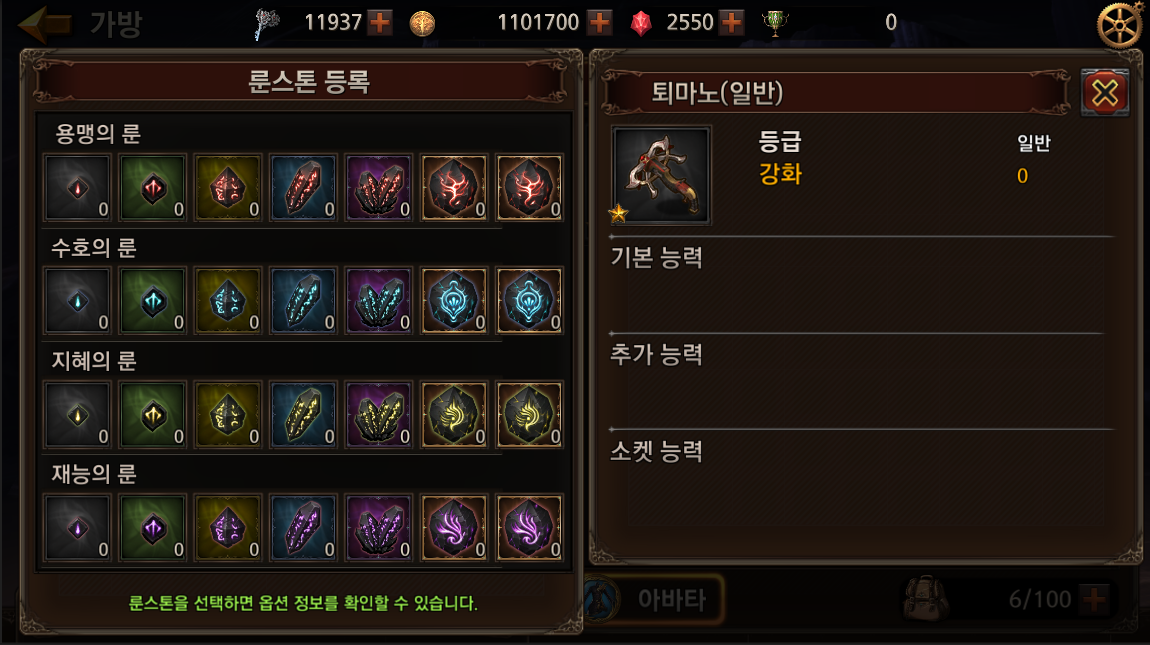 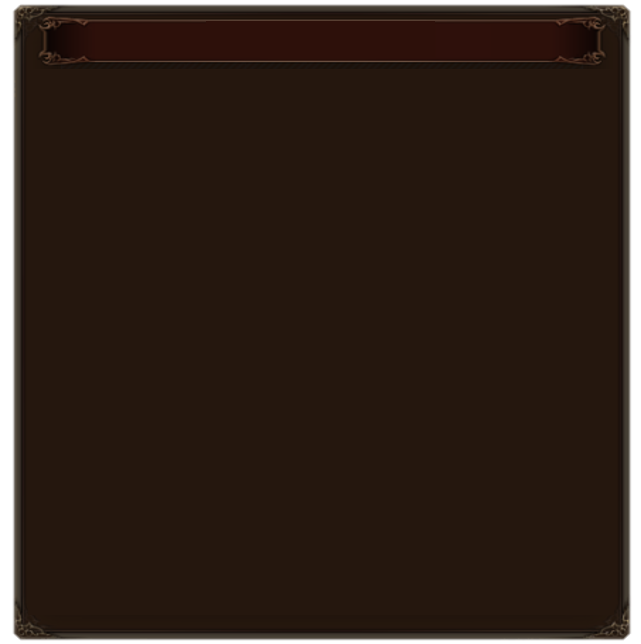 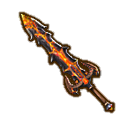 강화 단계
LEVEL                15  /  20
합성성공
+20
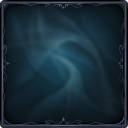 공격력
치명타 세기
123,456,789
+75%
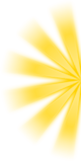 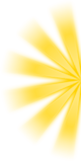 기본 옵션
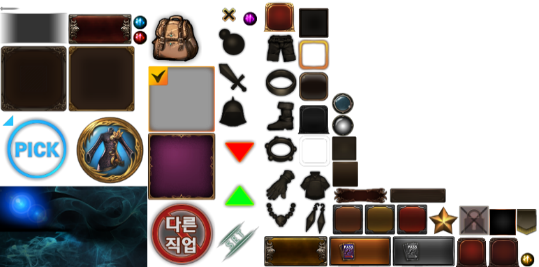 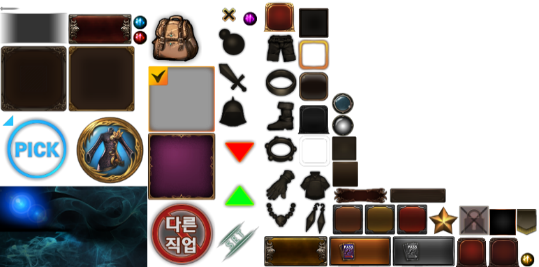 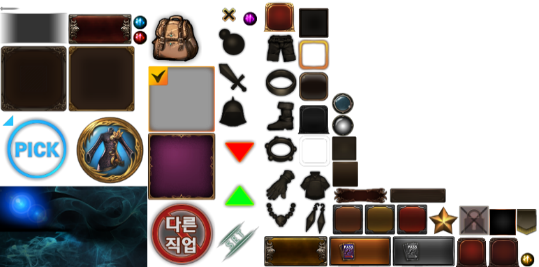 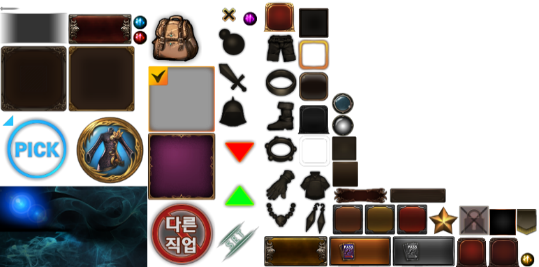 공격력
치명타 확률
치명타 세기
123,456,789
+15%
+10%
랜덤 옵션
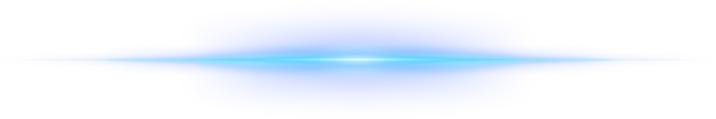 25
룬 옵션
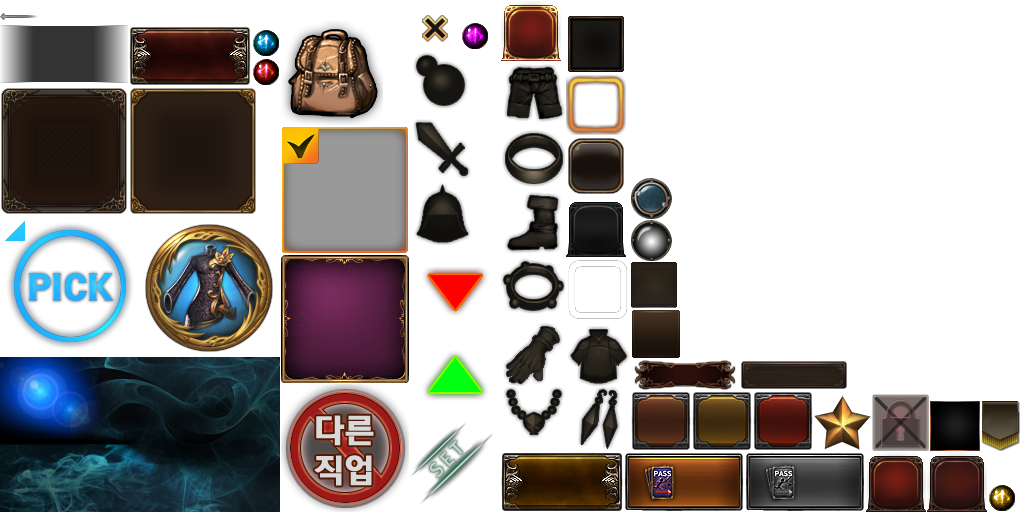 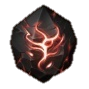 변경
공격력 + 25,000
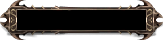 용맹의 룬 Level 3
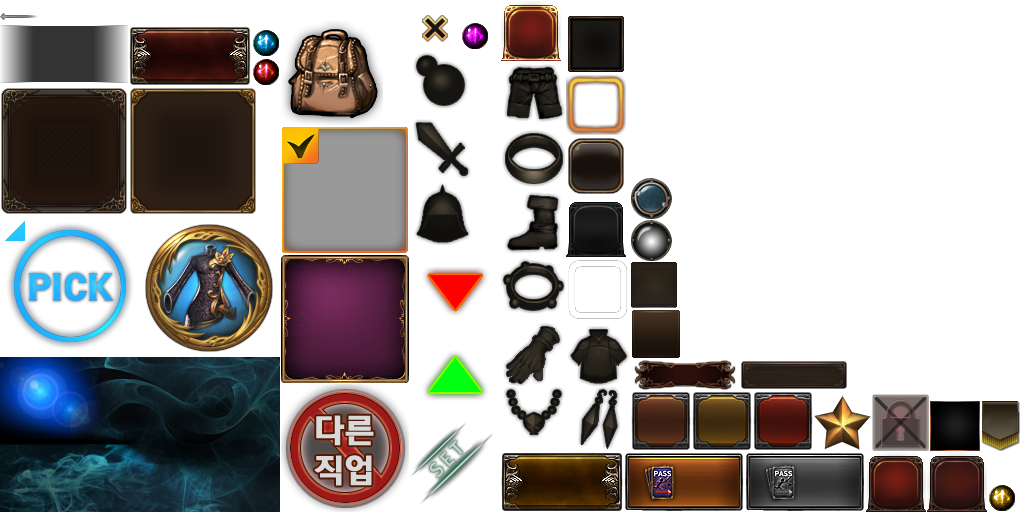 장착
비어 있음
세트 효과
불멸의 버서커 세트
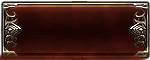 2세트 : 공격력 +200
3세트 : 치명타확률 +3%
5세트 : 회피율 +5%
확 인
조력자 UI_최초 진입 시 최상단 왼쪽의 조력자가 자동으로 선택
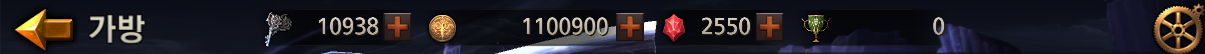 조력자
조력자
진형 등록
조력자 조각
조력자 업적
잔인한 오크
Lv.30
Lv.30
Lv.30
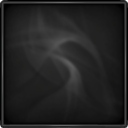 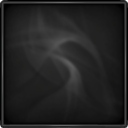 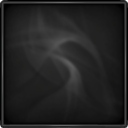 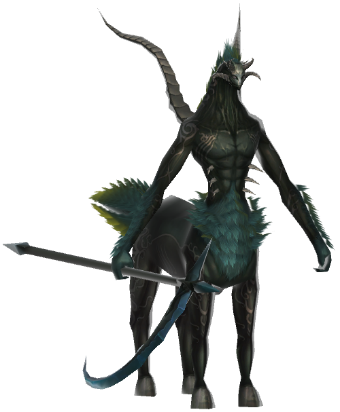 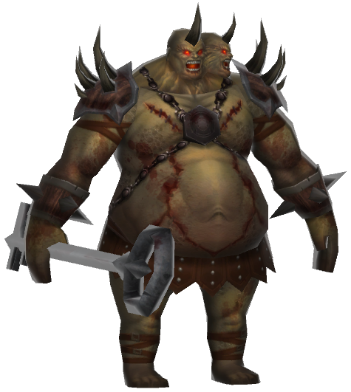 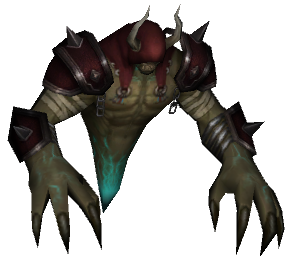 체력 :
공격력 :
방어력 :
12,345
1,500
1,320
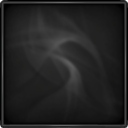 기본 능력
Lv.30
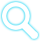 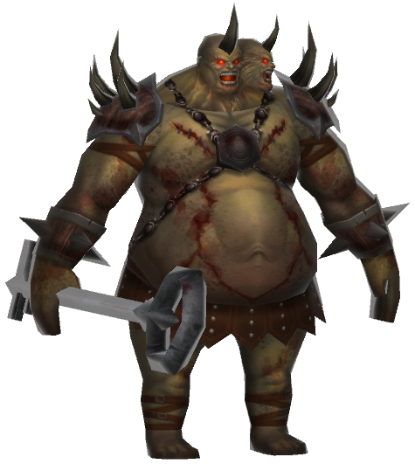 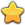 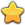 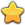 체력 증가치 :
공격력 증가치 :
방어력 증가치 :
15.2
9.7
8.3
능력치
증가
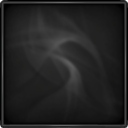 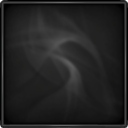 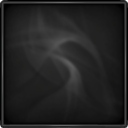 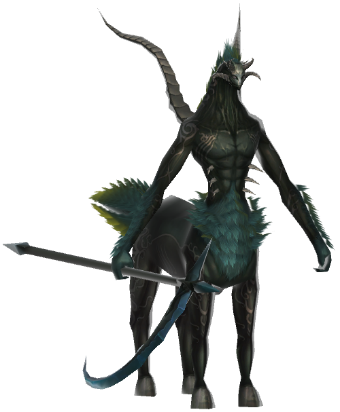 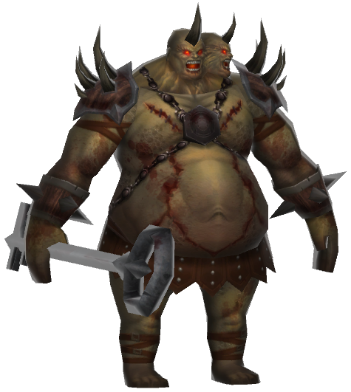 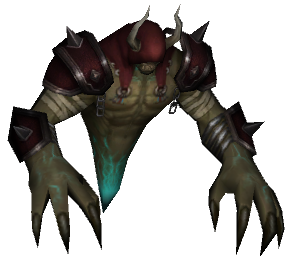 7/10
2/10
0/10
여신의 분노
스킬 정보
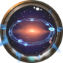 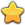 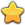 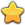 Lv.30
Lv.30
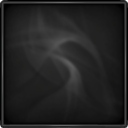 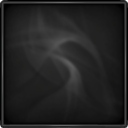 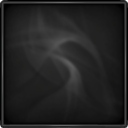 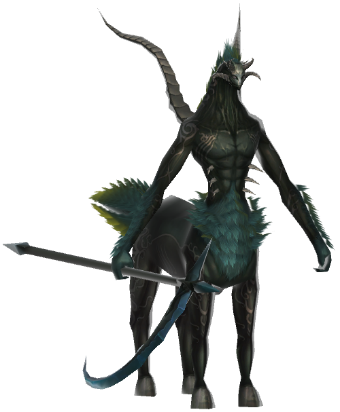 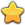 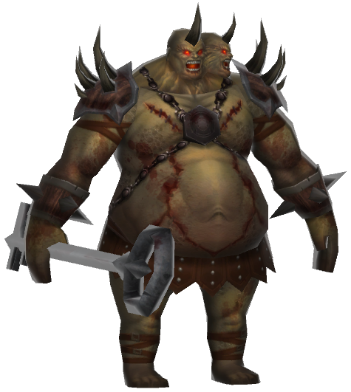 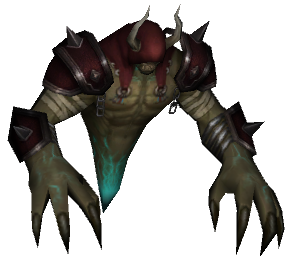 소환가능
0%
레벨업
Lv.20
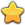 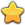 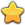 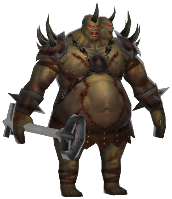 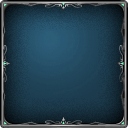 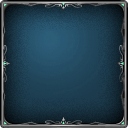 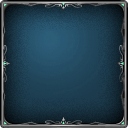 7 / 10
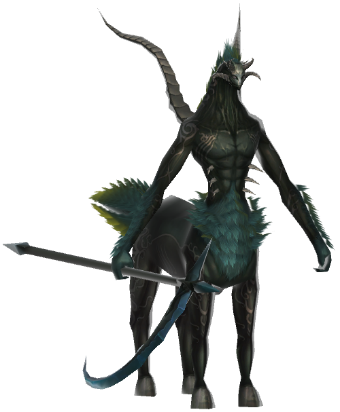 소환
Lv.30
Lv.30
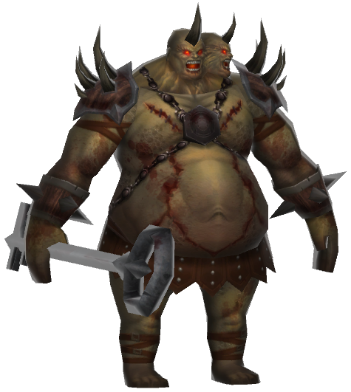 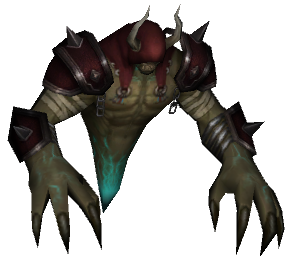 2/10
조력자 UI_소환되지 않은 조력자 정보
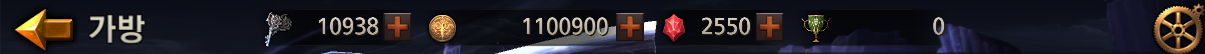 조력자
조력자
진형 등록
조력자 조각
조력자 업적
잔인한 오크
Lv.30
Lv.30
Lv.30
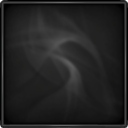 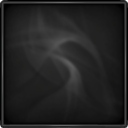 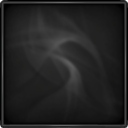 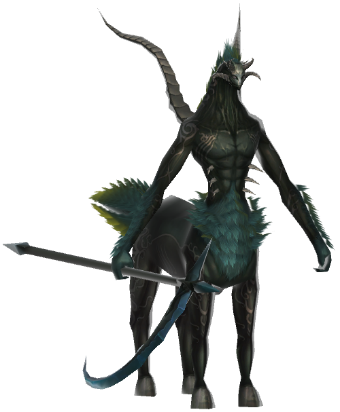 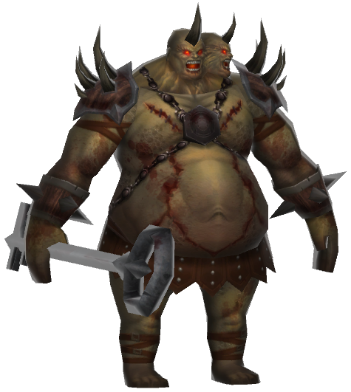 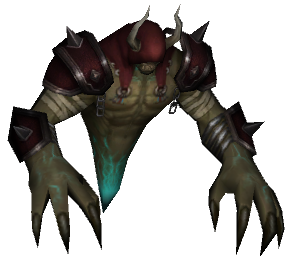 체력 :
공격력 :
방어력 :
12,345
1,500
1,320
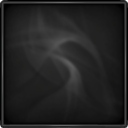 기본 능력
Lv.20
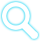 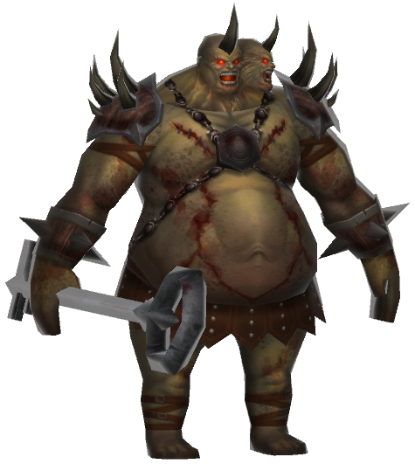 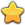 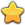 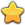 체력 증가치 :
공격력 증가치 :
방어력 증가치 :
15.2
9.7
8.3
능력치
증가
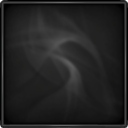 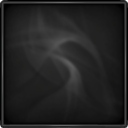 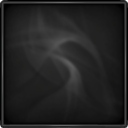 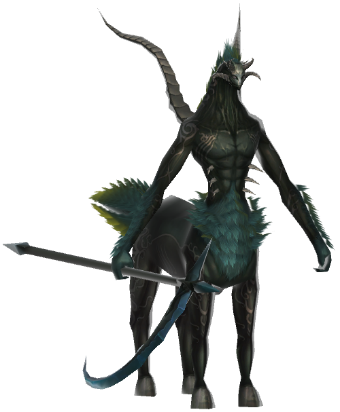 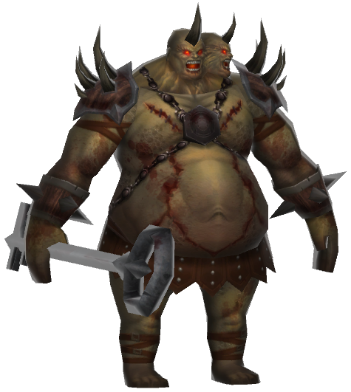 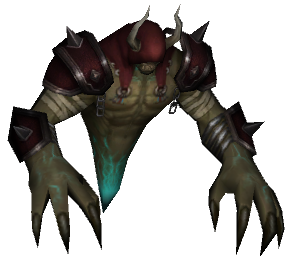 7/10
2/10
0/10
여신의 분노
스킬 정보
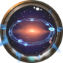 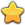 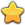 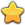 Lv.30
Lv.30
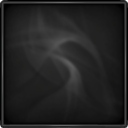 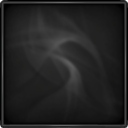 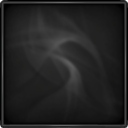 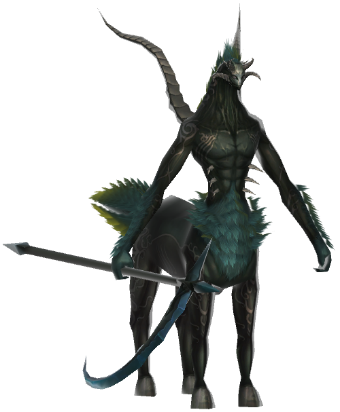 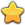 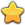 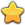 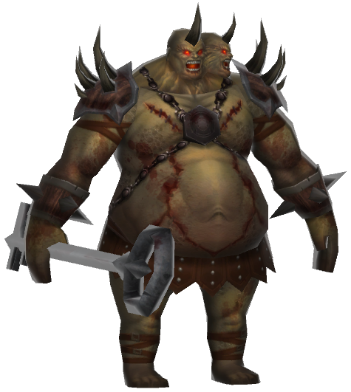 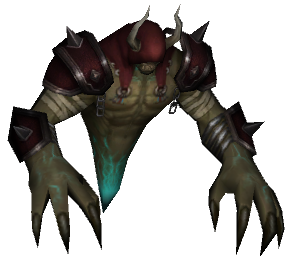 소환가능
0%
레벨업
Lv.20
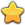 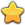 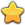 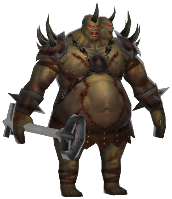 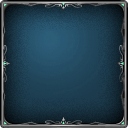 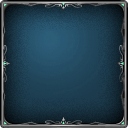 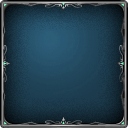 7 / 10
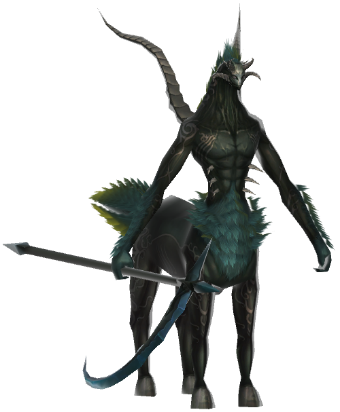 소환
Lv.30
Lv.30
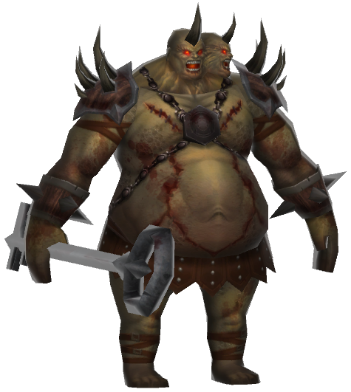 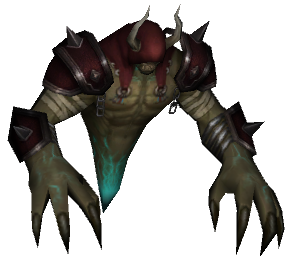 2/10
조력자 UI_조력자 소환 시
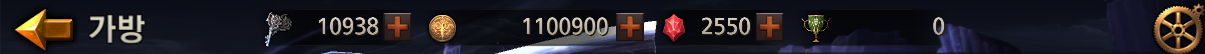 조력자
조력자
진형 등록
조력자 조각
조력자 업적
잔인한 오크
소환성공
Lv.30
Lv.30
Lv.30
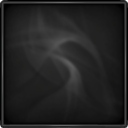 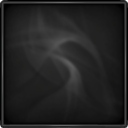 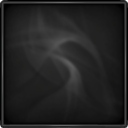 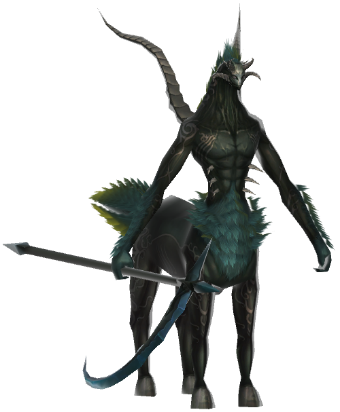 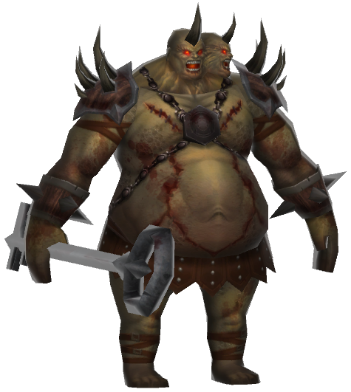 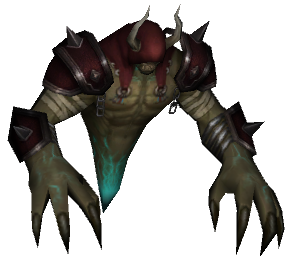 체력 :
공격력 :
방어력 :
12,345
1,500
1,320
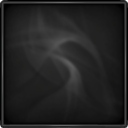 기본 능력
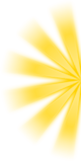 Lv.20
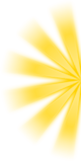 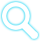 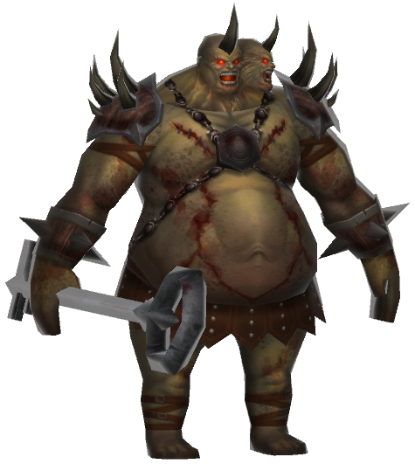 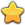 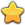 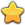 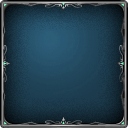 체력 증가치 :
공격력 증가치 :
방어력 증가치 :
15.2
9.7
8.3
능력치
증가
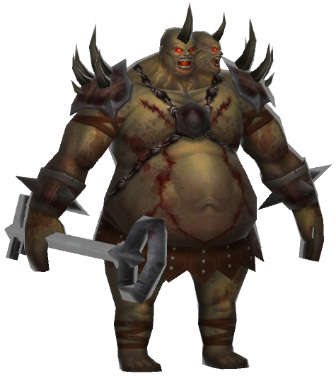 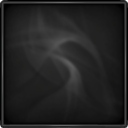 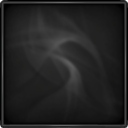 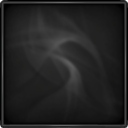 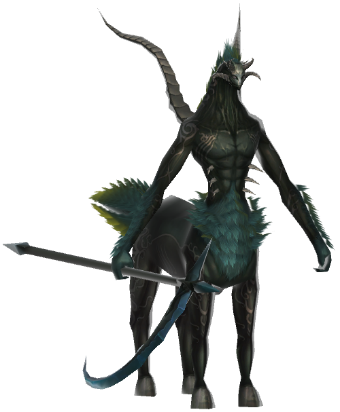 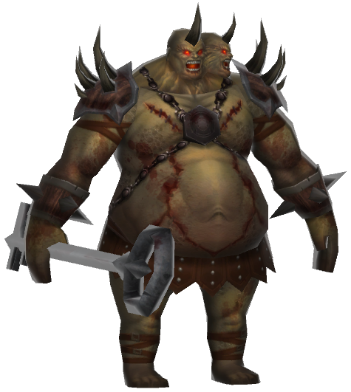 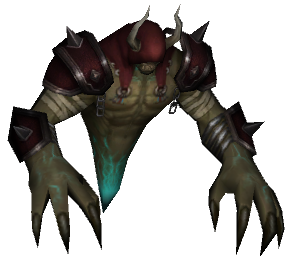 7/10
2/10
0/10
여신의 분노
스킬 정보
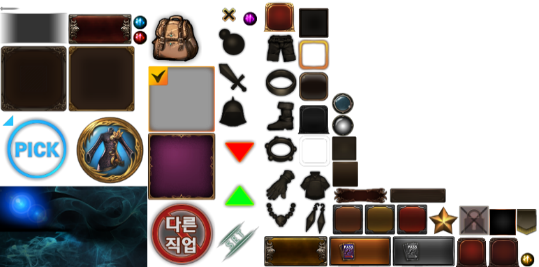 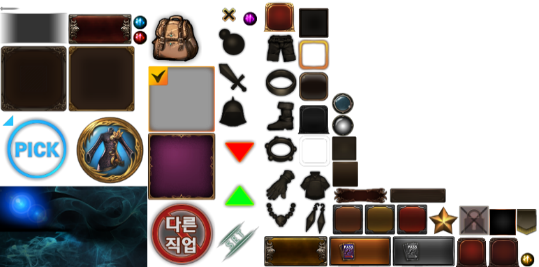 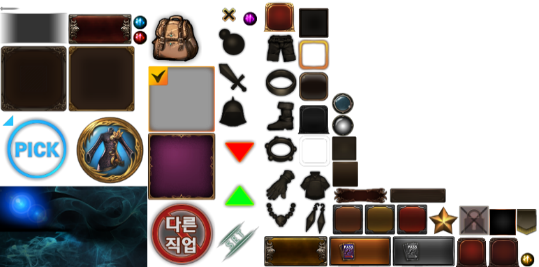 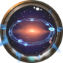 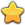 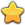 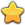 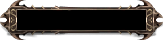 잔인한 오크
Lv.30
Lv.30
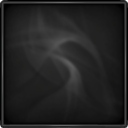 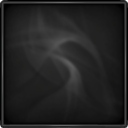 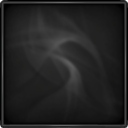 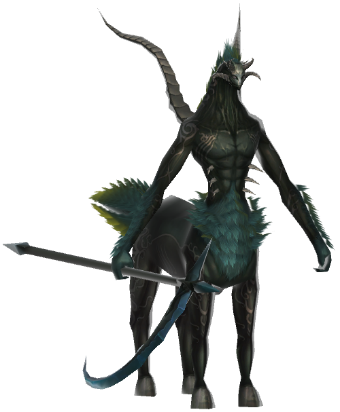 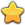 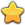 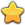 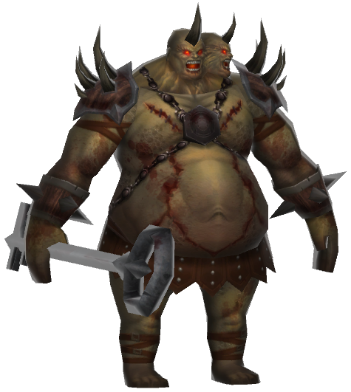 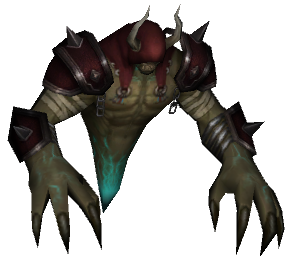 소환가능
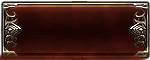 0%
확 인
레벨업
Lv.20
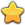 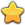 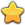 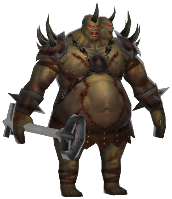 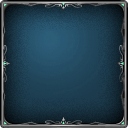 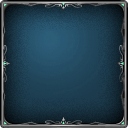 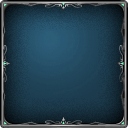 7 / 10
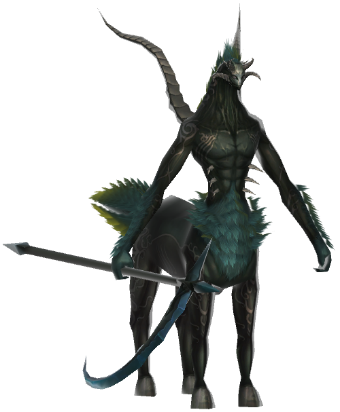 소환
Lv.30
Lv.30
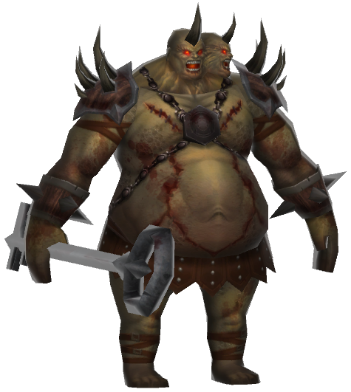 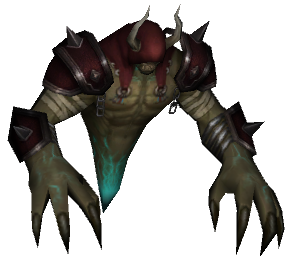 2/10
조력자 UI_소환된 조력자 정보
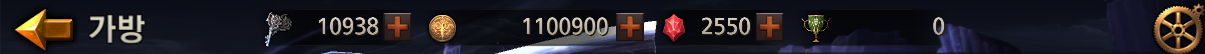 조력자
조력자
진형 등록
조력자 조각
조력자 업적
잔인한 오크
Lv.30
Lv.30
Lv.30
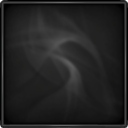 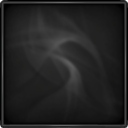 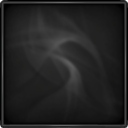 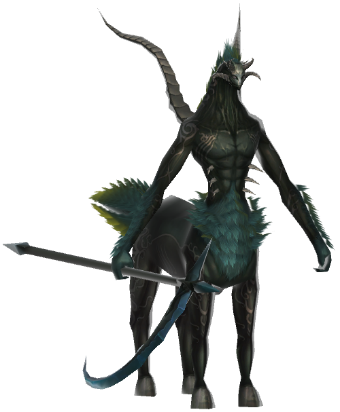 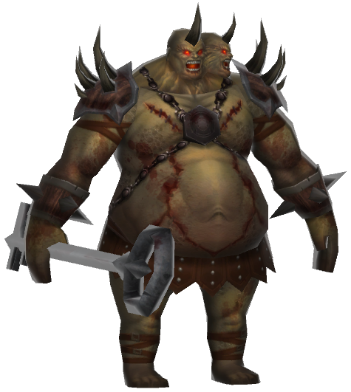 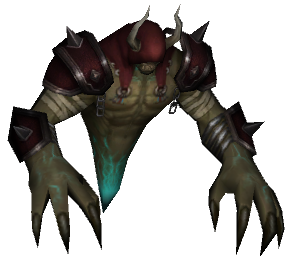 체력 :
공격력 :
방어력 :
12,345(+12,345)
1,500(+1,234)
1,320(+1,234)
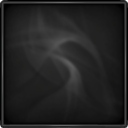 기본 능력
Lv.20
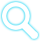 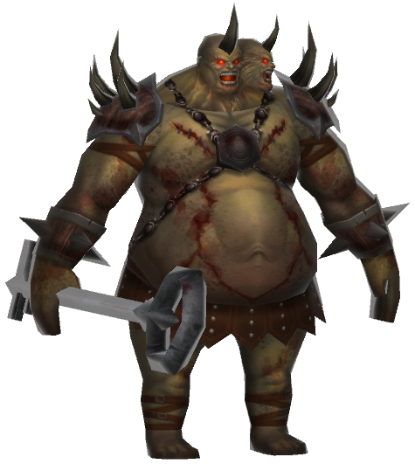 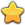 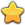 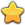 체력 증가치 :
공격력 증가치 :
방어력 증가치 :
15.2
9.7
8.3
능력치
증가
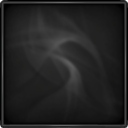 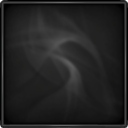 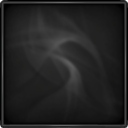 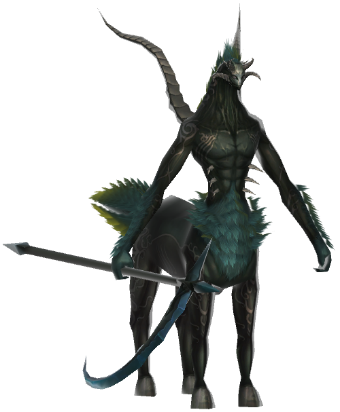 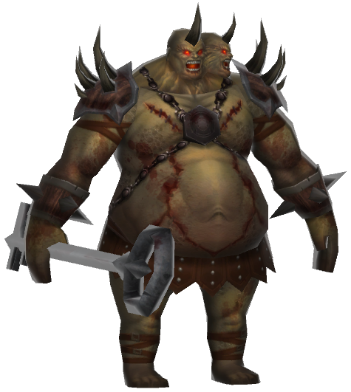 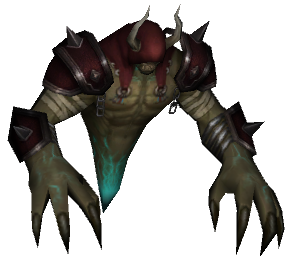 7/10
2/10
0/10
여신의 분노
스킬 정보
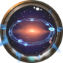 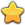 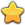 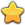 화살비
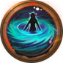 Lv.30
Lv.30
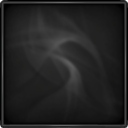 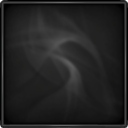 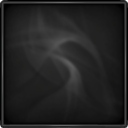 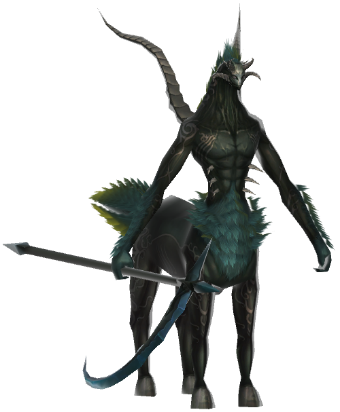 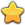 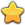 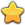 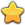 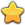 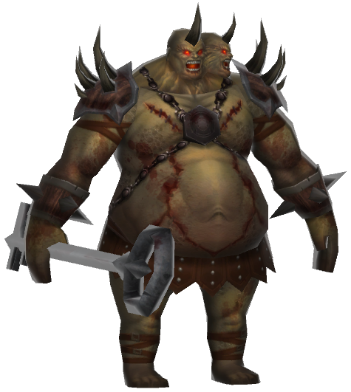 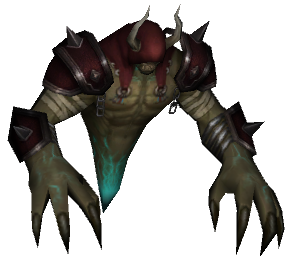 소환가능
52%
레벨업
Lv.20
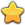 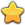 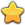 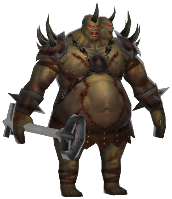 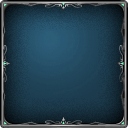 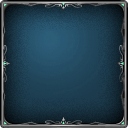 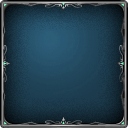 103 / 150
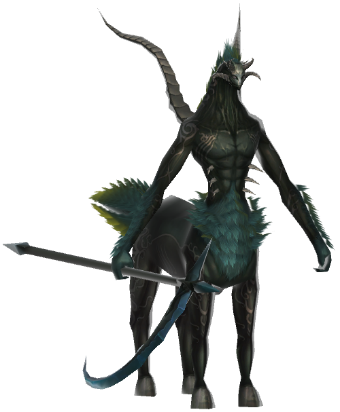 승급
Lv.30
Lv.30
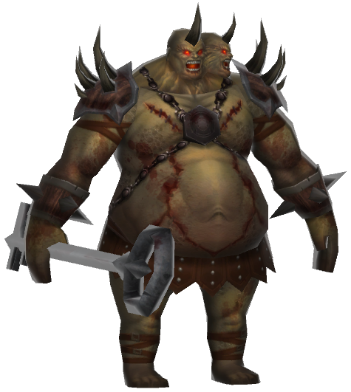 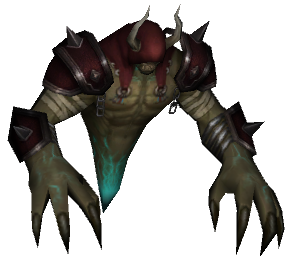 2/10
조력자 UI_조력자 소환 상세 정보
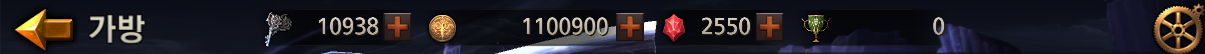 조력자
조력자
진형 등록
조력자 조각
조력자 업적
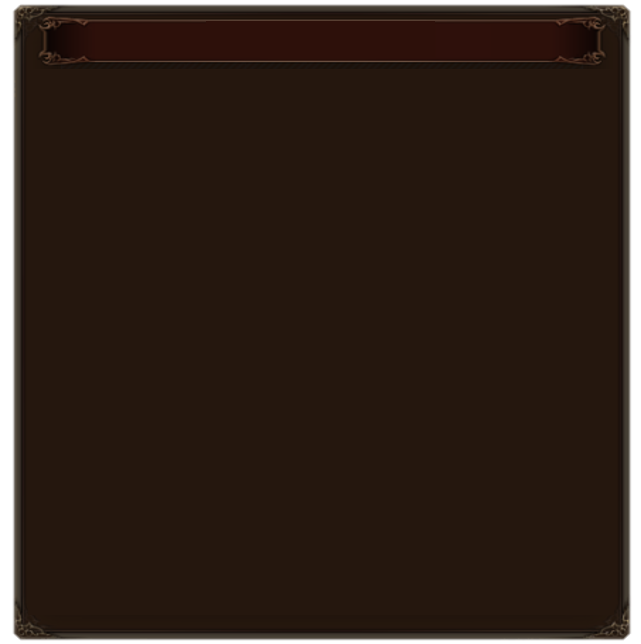 잔인한 오크
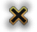 Lv.30
Lv.30
Lv.30
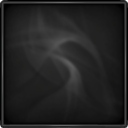 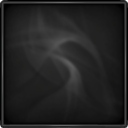 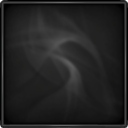 상세정보
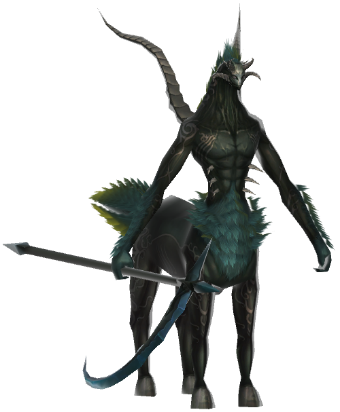 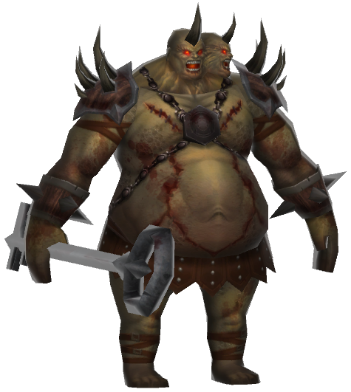 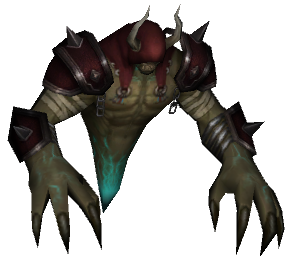 체력 :
공격력 :
방어력 :
12,345(+12,345)
1,500(+1,234)
1,320(+1,234)
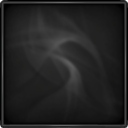 기본 능력
Lv.30
>> 조력자 설명
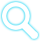 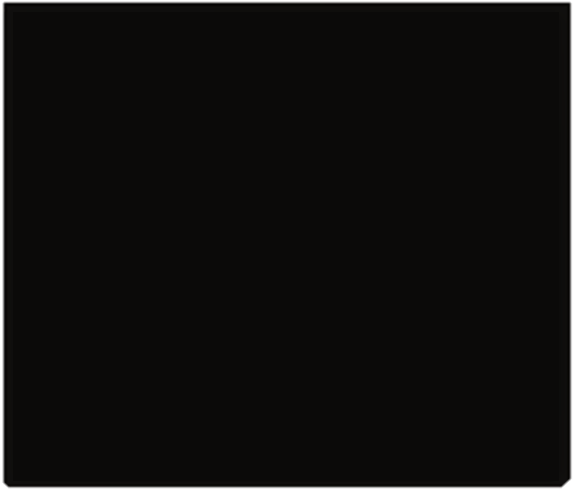 후방의 물리 딜러, 강력한 단일 및 광역 피해를 입힙니다. 하지만 근거리 공격에 약합니다.
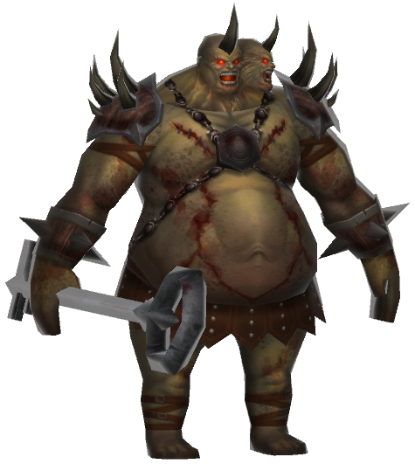 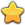 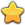 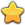 체력 증가치 :
공격력 증가치 :
방어력 증가치 :
15.2
9.7
8.3
>> 조력자 스킬 설명
능력치
증가
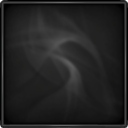 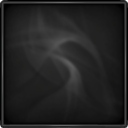 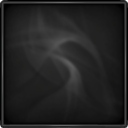 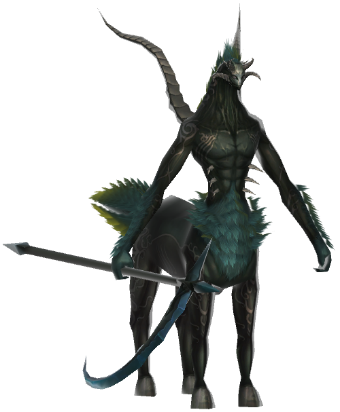 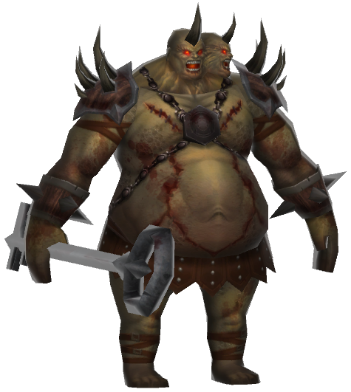 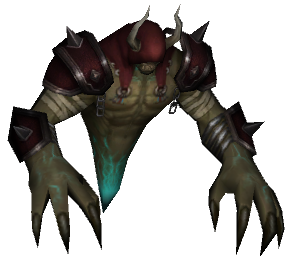 여신의 분노(쿨타임 3초)
아군 캐릭터의 방어력이 150% 증가한다.
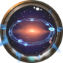 7/10
2/10
0/10
화살비 (쿨타임 8초)
적을 향해 화살을 발사하여 공격력의 150% 피해를 입힌다.
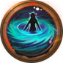 여신의 분노
스킬 정보
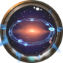 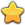 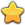 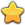 어스퀘이크 (쿨타임 13초)
적을 향해 지축을 뒤흔들며 공격력의 200% 피해를 입힌다.
화살비
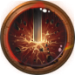 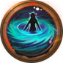 Lv.30
Lv.30
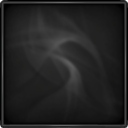 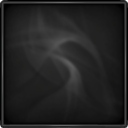 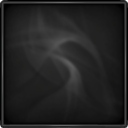 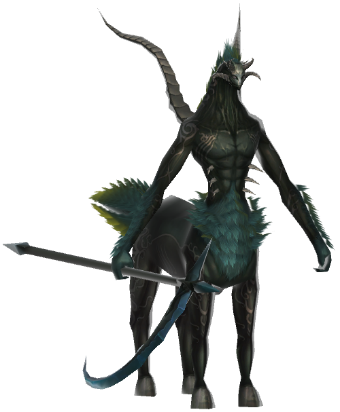 어스퀘이크
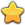 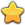 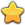 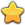 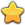 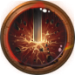 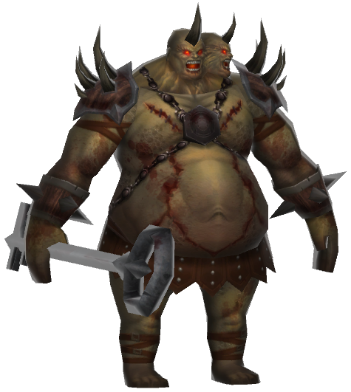 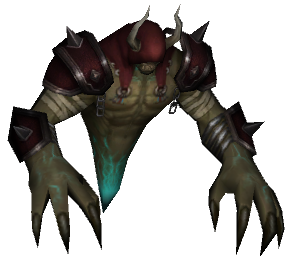 >> 조력자 속성
공격력
공격 속도
치명타 확률
치명타 세기
치명타 저항
방어력
피해 감소
123,456,789
123,456,789
123,456,789
123,456,789
123,456,789
123,456,789
123,456,789
생명력
생명력 회복
활력도
회피율
상태 이상 저항
스킬 재사용 시간
이동 속도
123,456,789
123,456,789
123,456,789
123,456,789
123,456,789
123,456,789
123,456,789
소환
MAX
레벨업
Lv.30
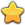 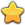 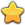 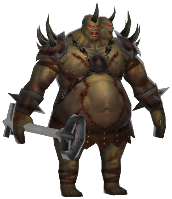 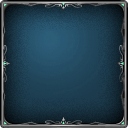 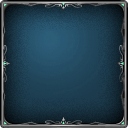 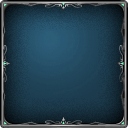 103 / 150
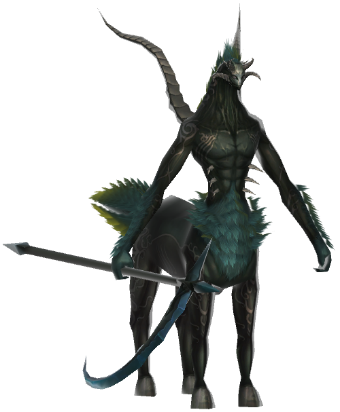 승급
Lv.30
Lv.30
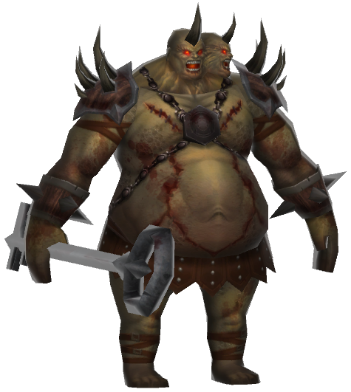 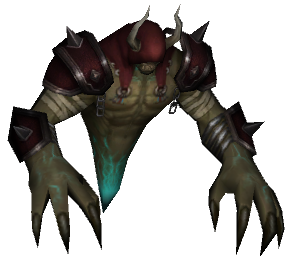 2/10
조력자 UI_조력자 레벨업
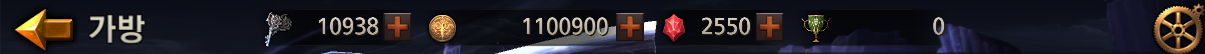 조력자
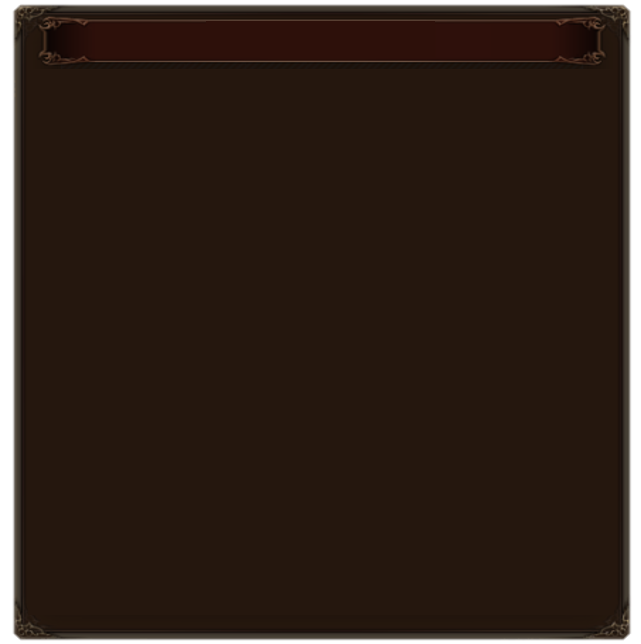 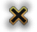 조력자 레벨업
조력자
진형 등록
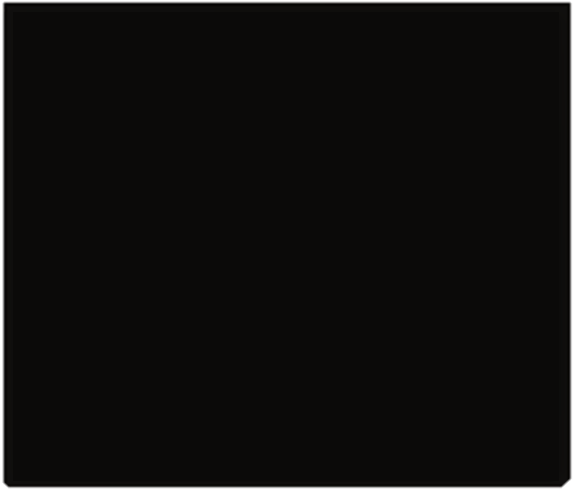 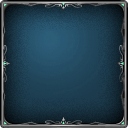 Lv.30
잔인한 오크
잔인한 오크
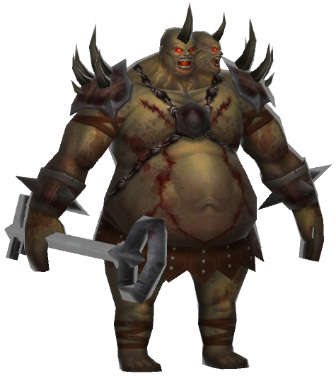 Lv.30
Lv.30
Lv.30
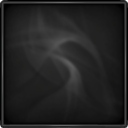 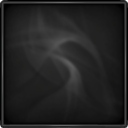 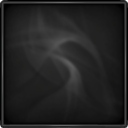 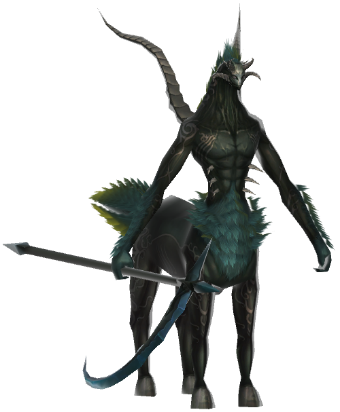 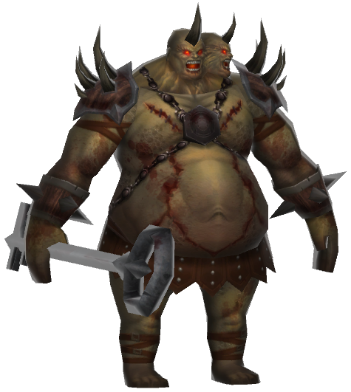 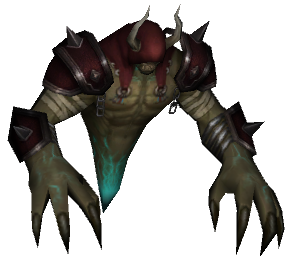 LevelUp
체력 :
공격력 :
방어력 :
12,345(+12,345)
1,500(+1,234)
1,320(+1,234)
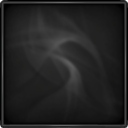 기본 능력
Lv.30
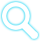 52%
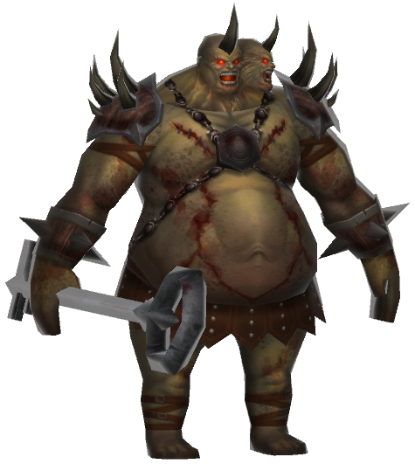 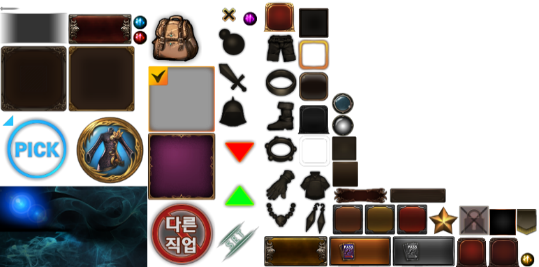 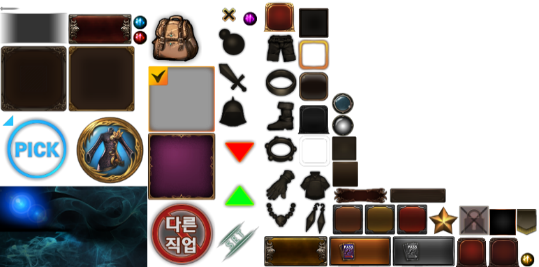 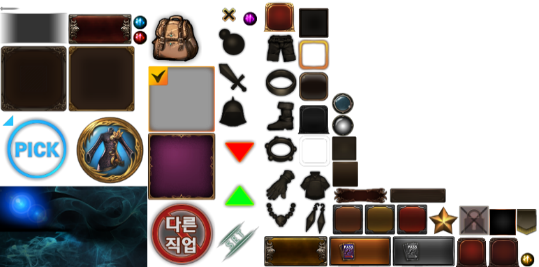 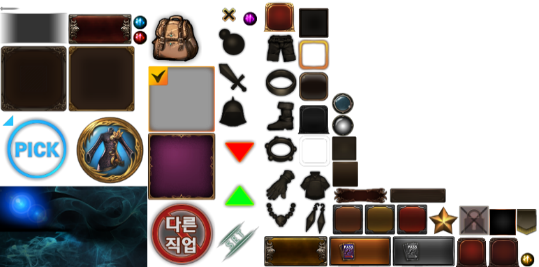 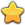 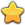 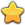 체력 증가치 :
공격력 증가치 :
방어력 증가치 :
15.2
9.7
8.3
사용 버튼을 길게 누르면 연속으로 사용
능력치
증가
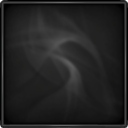 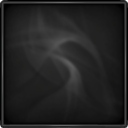 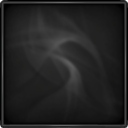 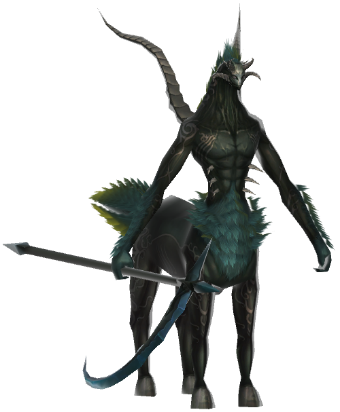 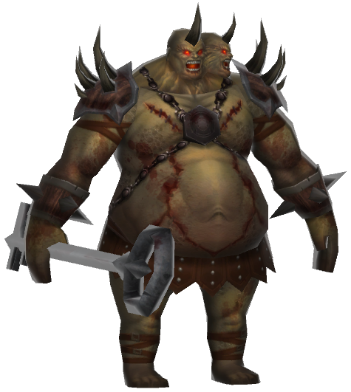 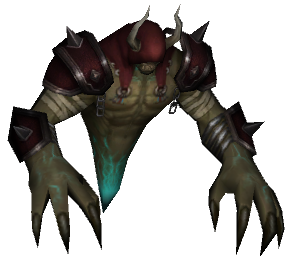 작은 물약
중형 물약
대형 물약
초대형 물약
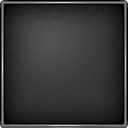 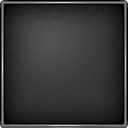 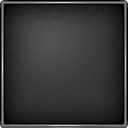 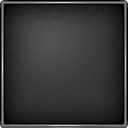 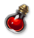 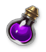 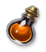 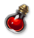 사용
사용
사용
사용
조력자의 경험치 10 증가
조력자의 경험치 100 증가
조력자의 경험치 200 증가
조력자의 경험치 500 증가
7/10
2/10
0/10
999
999
33
0
스킬 정보
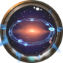 여신의 분노
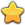 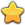 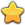 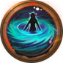 화살비
Lv.30
Lv.30
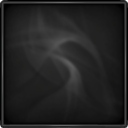 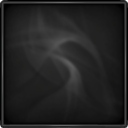 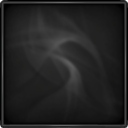 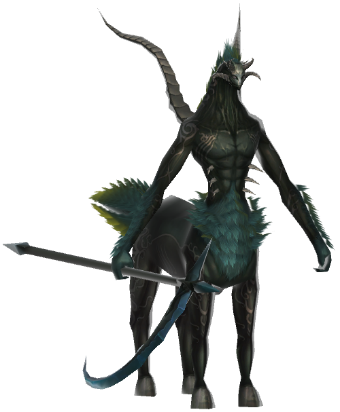 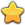 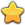 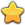 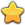 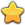 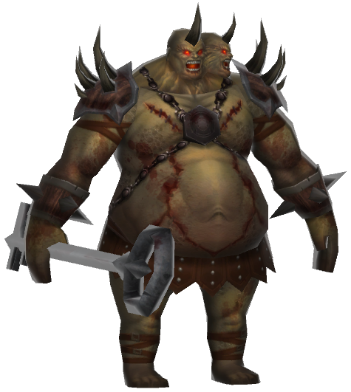 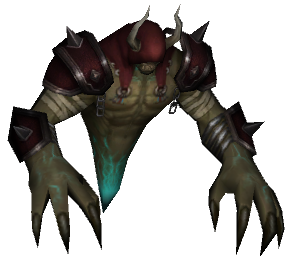 소환가능
52%
레벨업
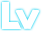 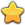 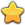 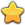 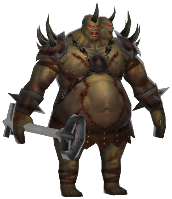 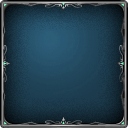 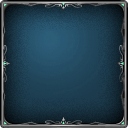 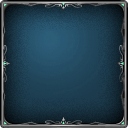 103 / 150
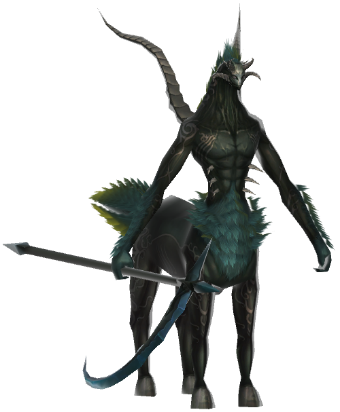 승급
Lv.30
Lv.30
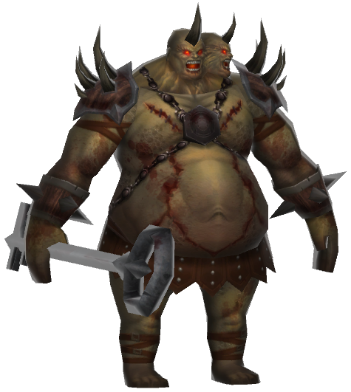 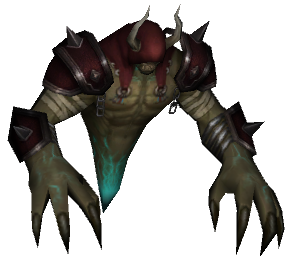 2/10
조력자 UI_조력자 승급
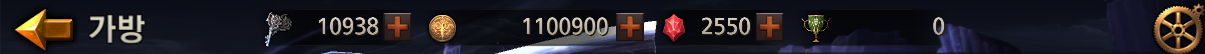 조력자
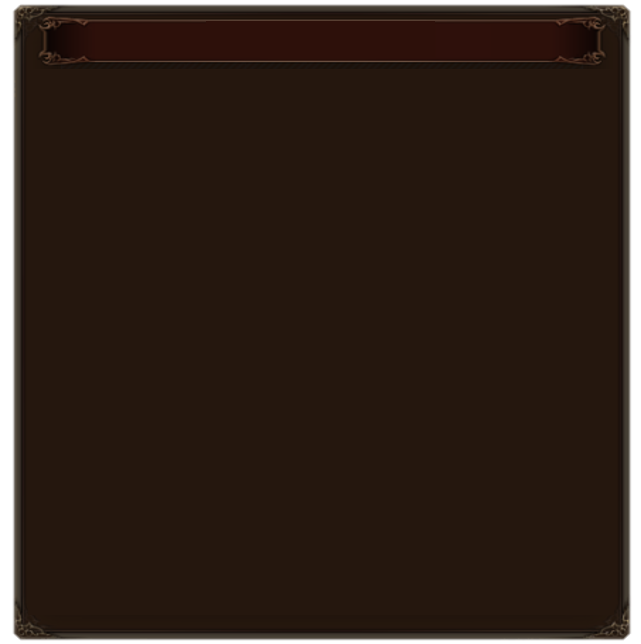 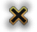 조력자 승급
조력자
진형 등록
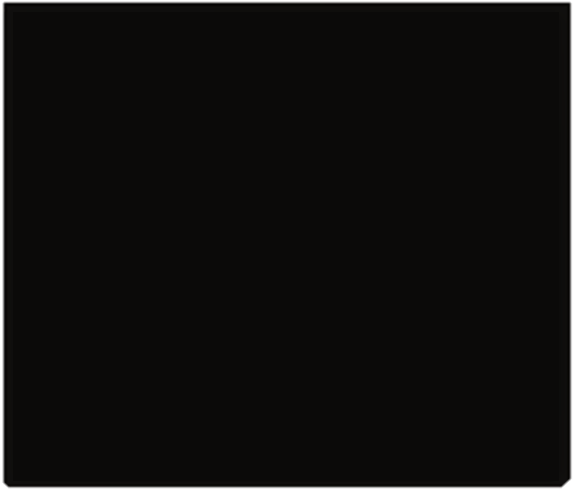 승급 대상 조력자 선택
잔인한 오크
Lv.30
Lv.30
Lv.30
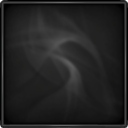 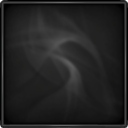 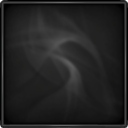 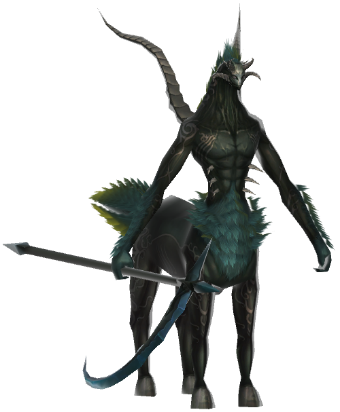 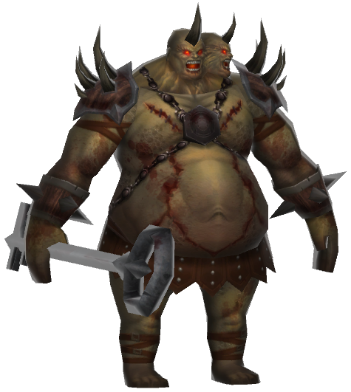 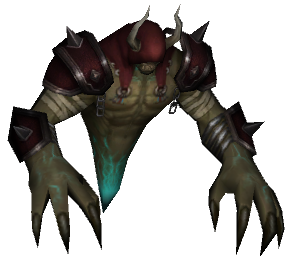 대상 아이템
승급 아이템
체력 :
공격력 :
방어력 :
12,345(+12,345)
1,500(+1,234)
1,320(+1,234)
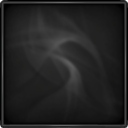 기본 능력
Lv.30
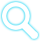 Lv.30
Lv.30
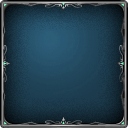 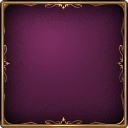 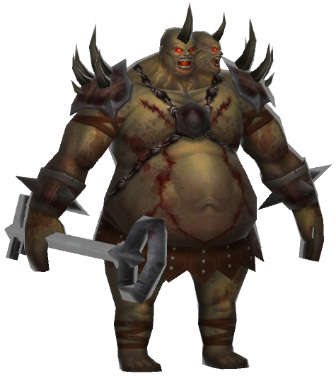 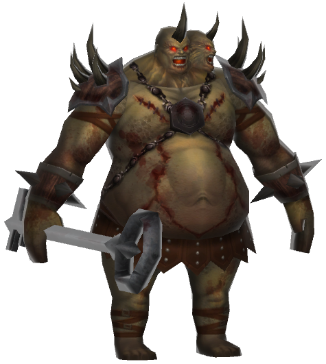 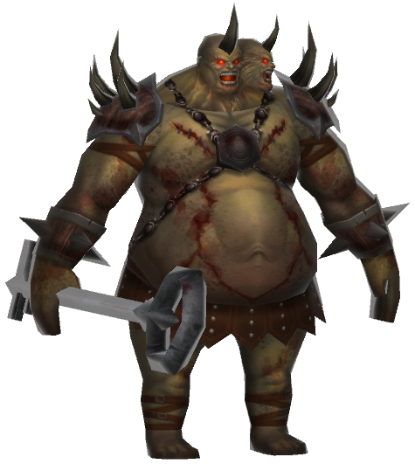 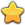 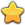 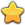 체력 증가치 :
공격력 증가치 :
방어력 증가치 :
15.2
9.7
8.3
능력치
증가
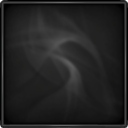 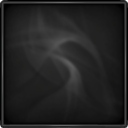 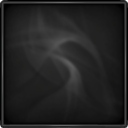 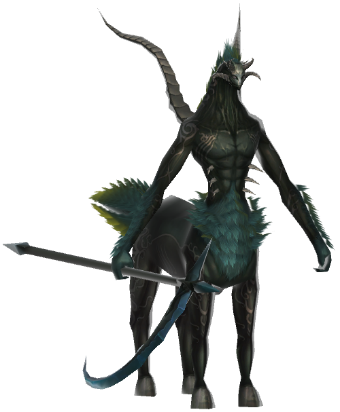 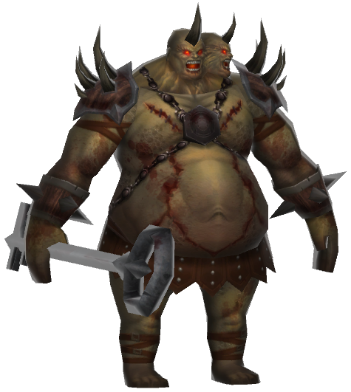 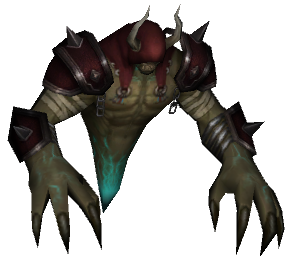 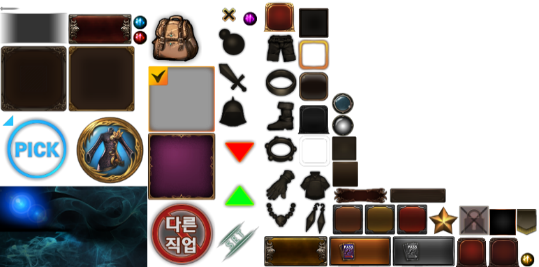 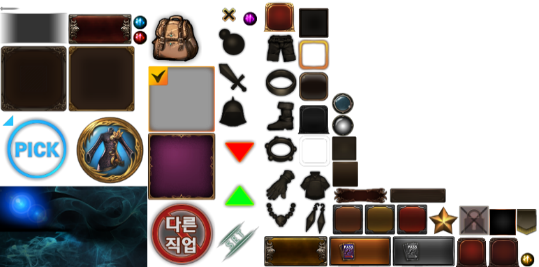 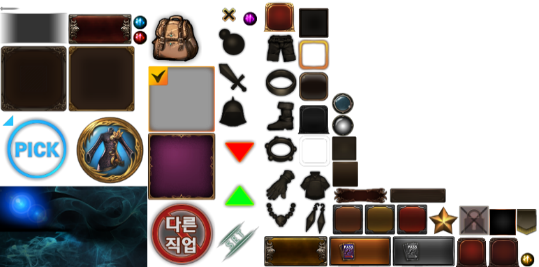 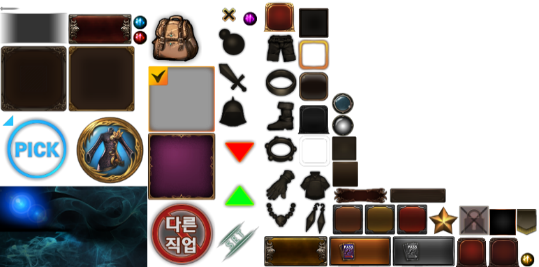 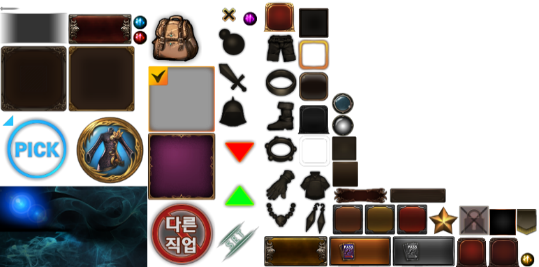 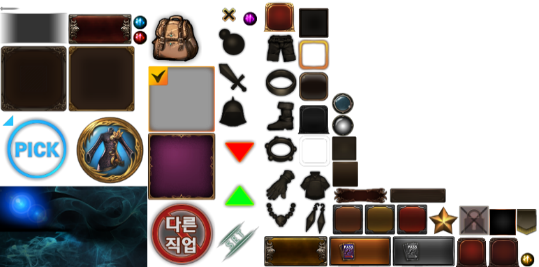 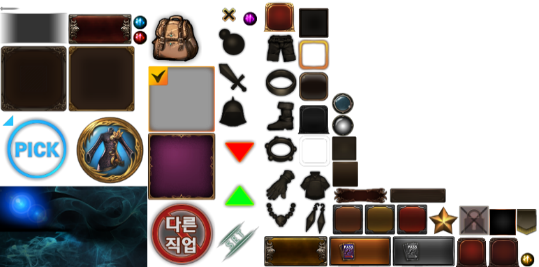 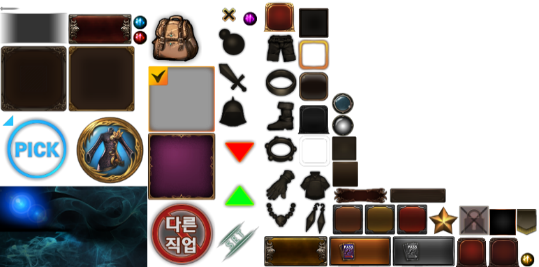 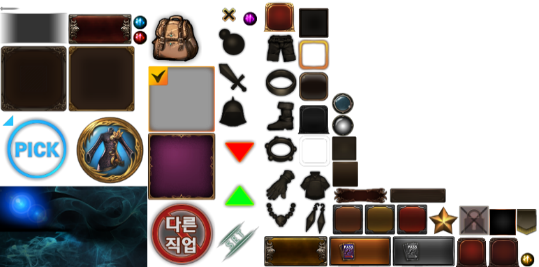 잔인한 오크
잔인한 오크
체력
12,345
체력
25,000
▲ 12,655
7/10
2/10
0/10
공격력
1,234
공격력
1,234
▲ 1,234
스킬 정보
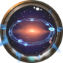 여신의 분노
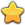 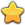 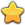 방어력
1,234
방어력
1,234
▲ 1,234
승급 비용 정보
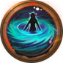 화살비
Lv.30
Lv.30
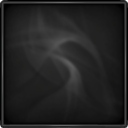 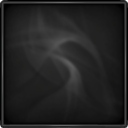 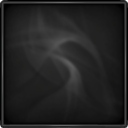 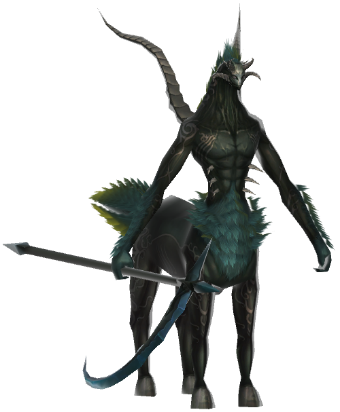 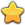 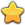 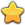 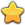 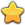 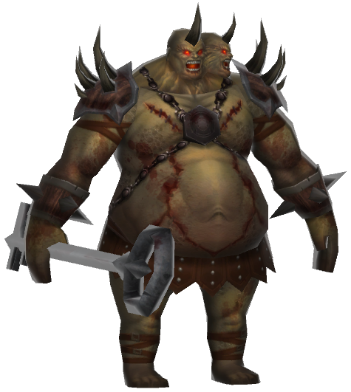 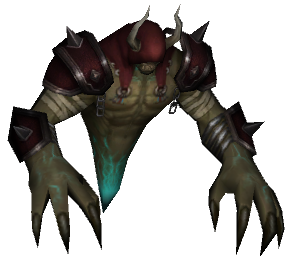 /
소환가능
보유 조각 아이템
필요 조각 아이템
/
52%
레벨업
255
350
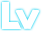 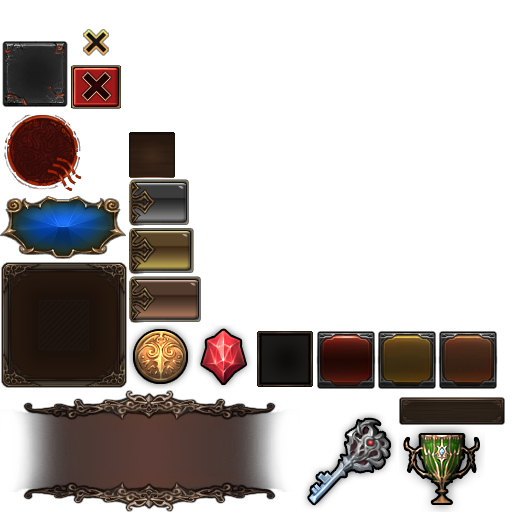 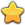 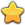 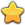 보유 골드
필요 골드
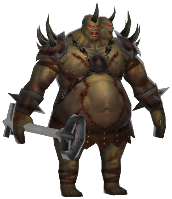 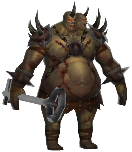 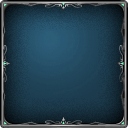 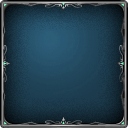 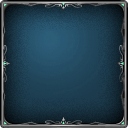 103 / 150
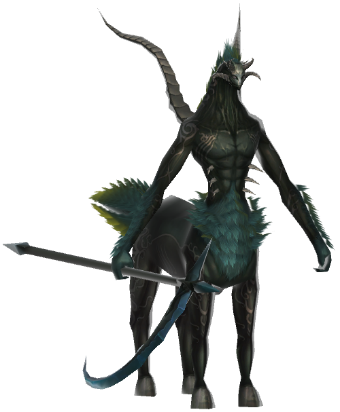 승급
1,000,000
999,000
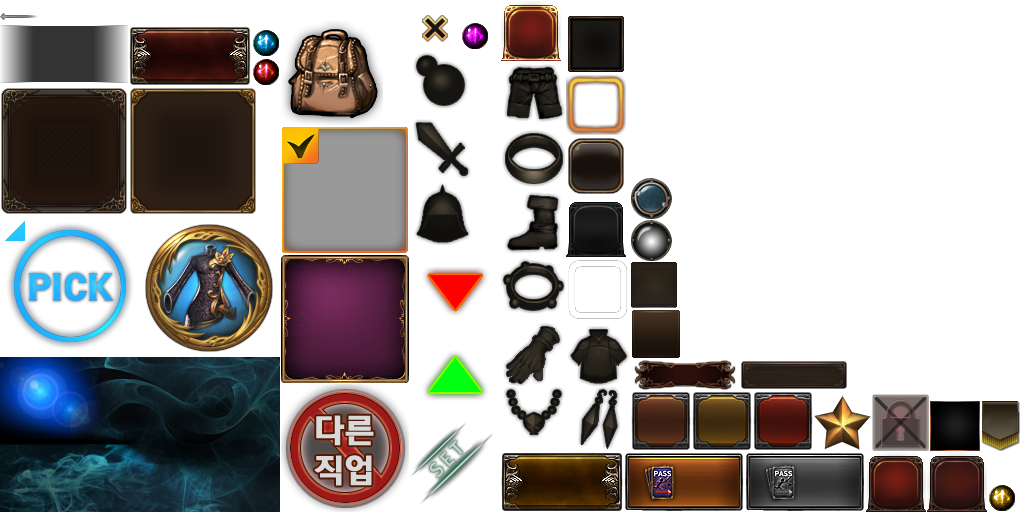 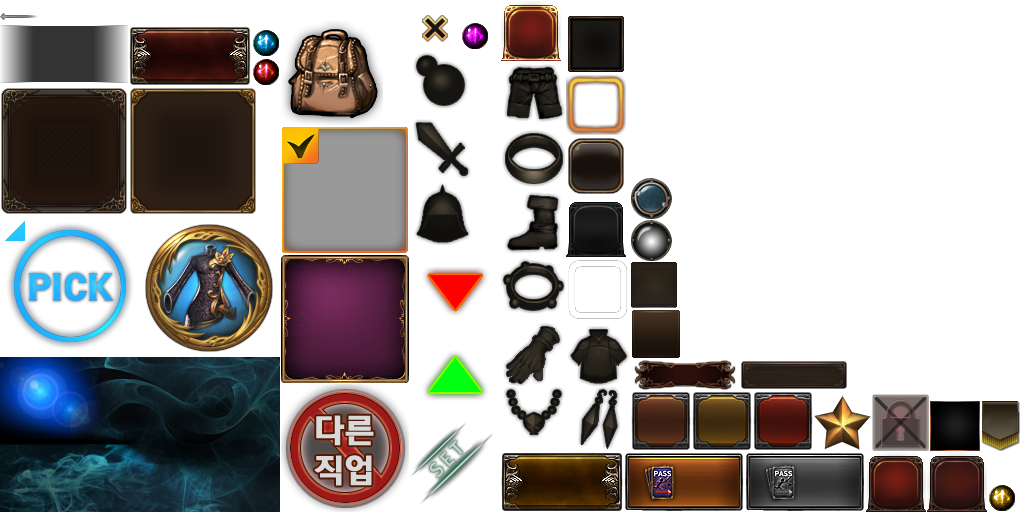 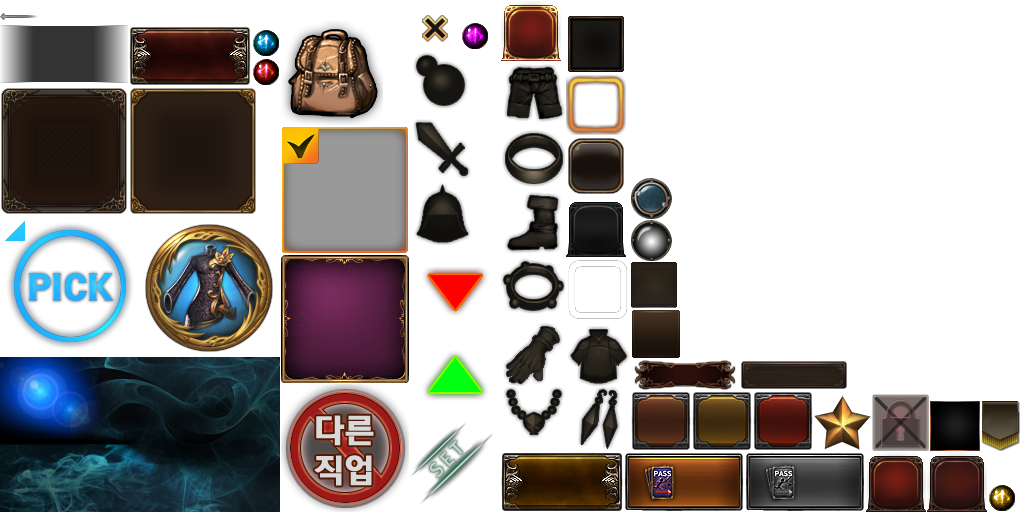 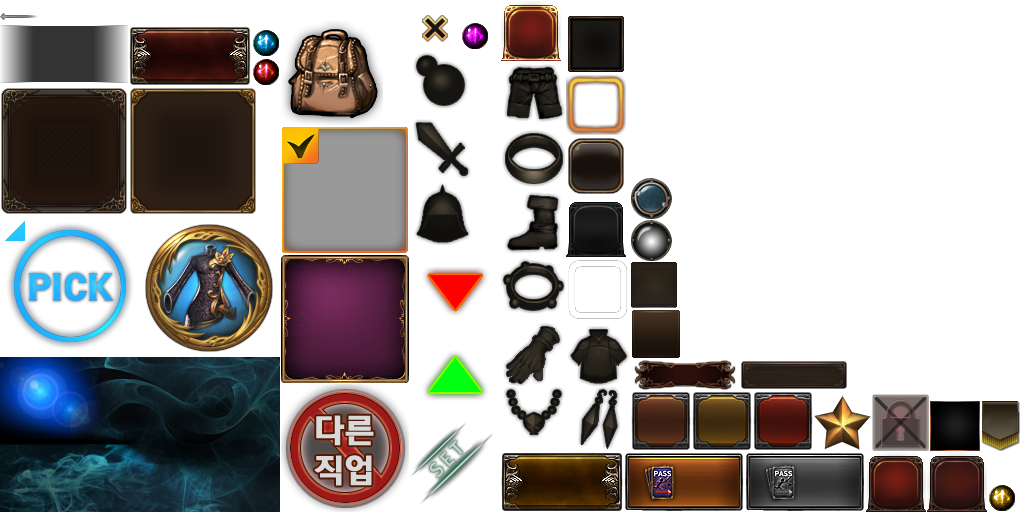 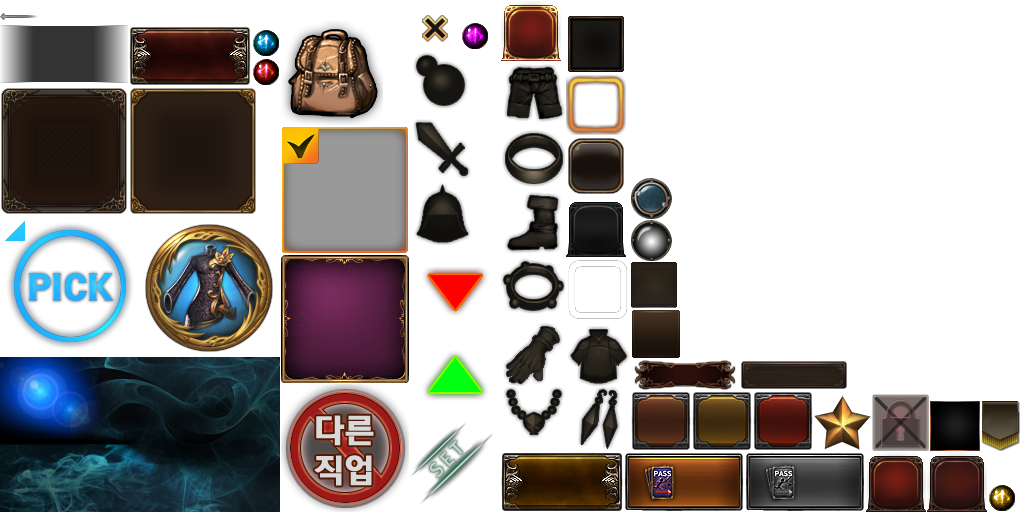 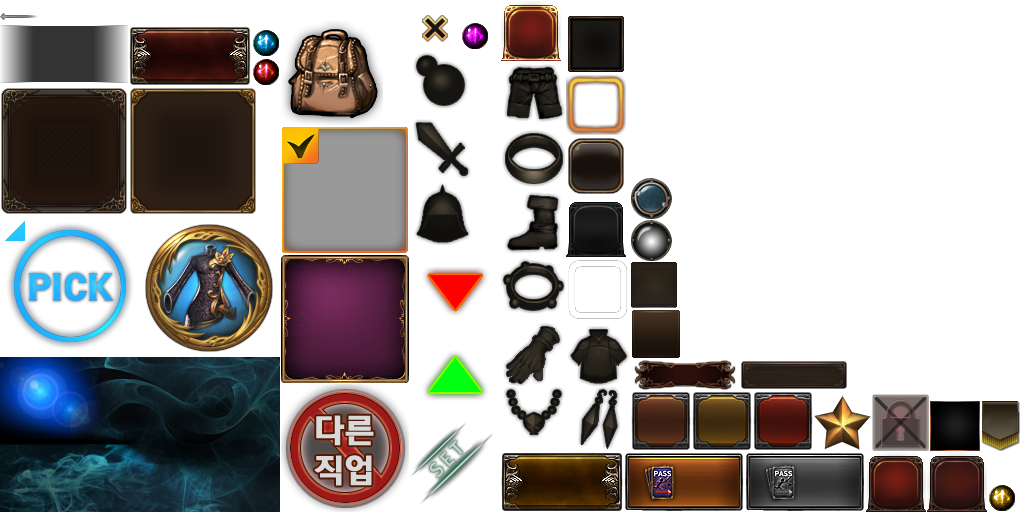 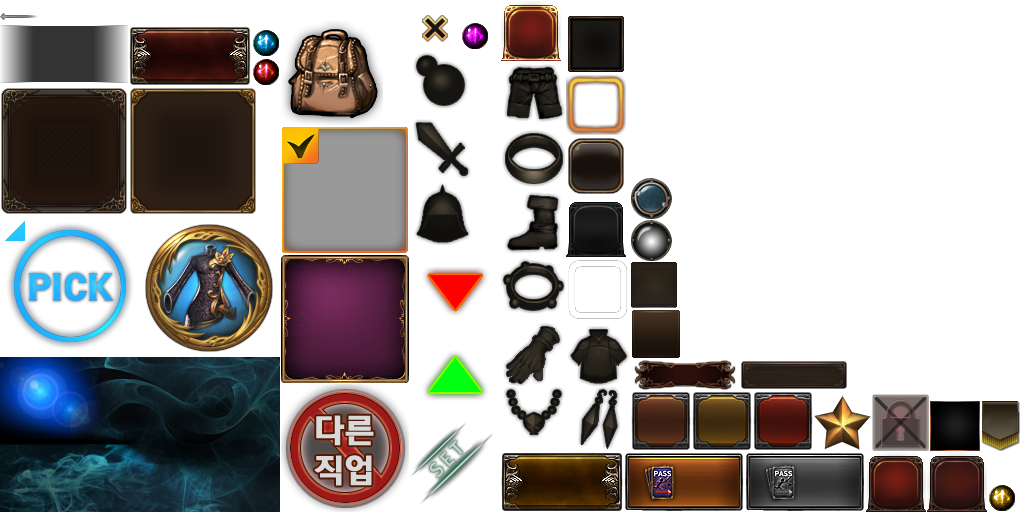 Lv.30
Lv.30
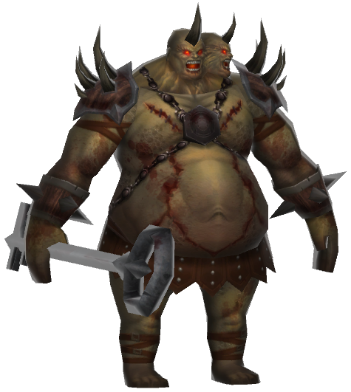 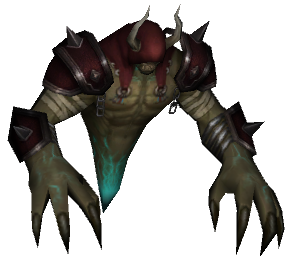 조력자 승급
2/10
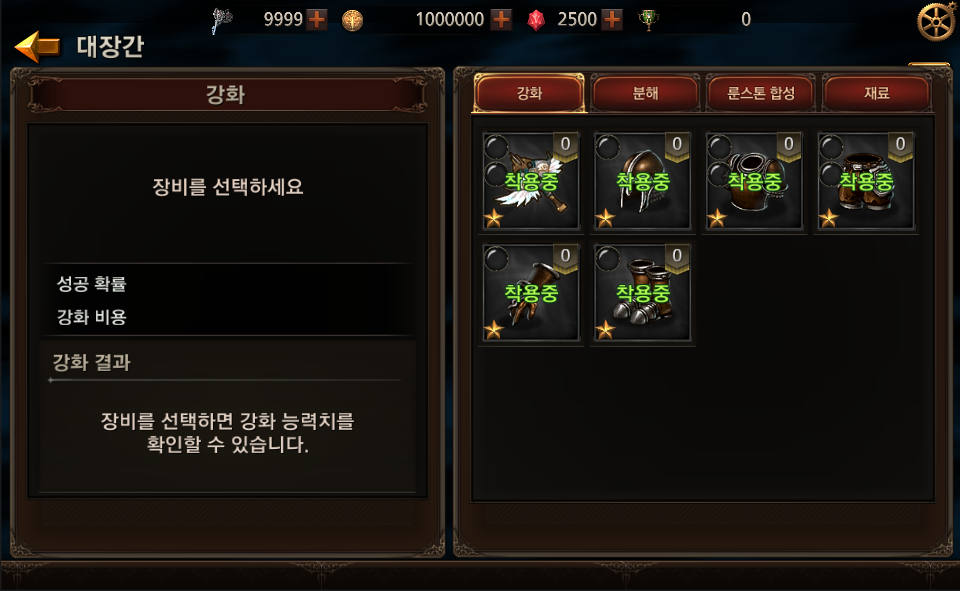 골드가 1,100,000 부족합니다.
골드 구매 페이지로 이동하시겠습니까?
확인
취소
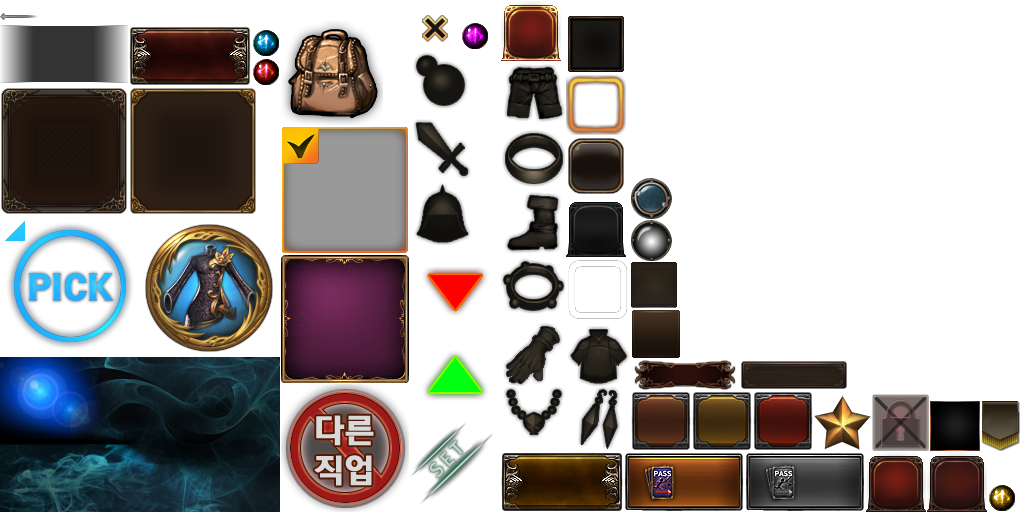 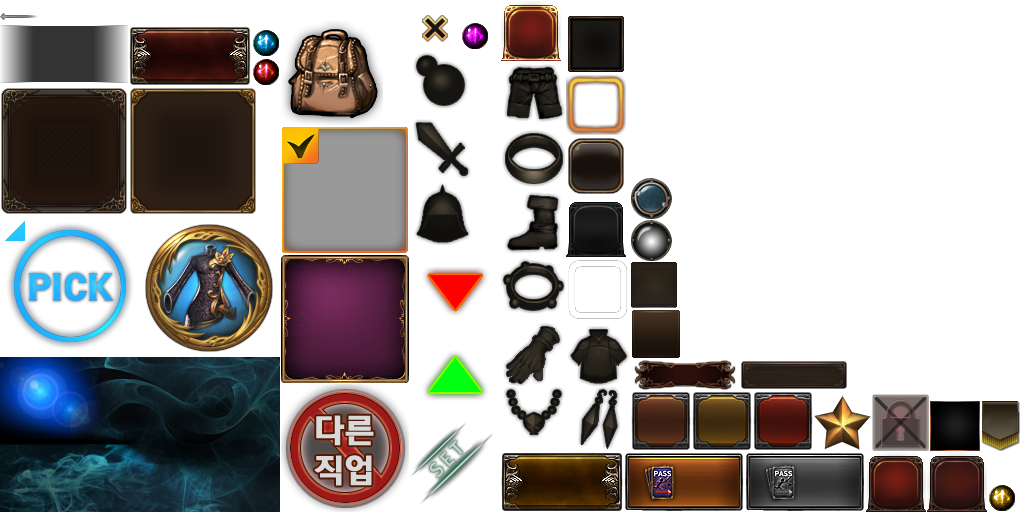 조력자 UI_조력자 승급 불가_골드 부족 시
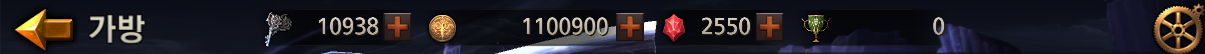 조력자
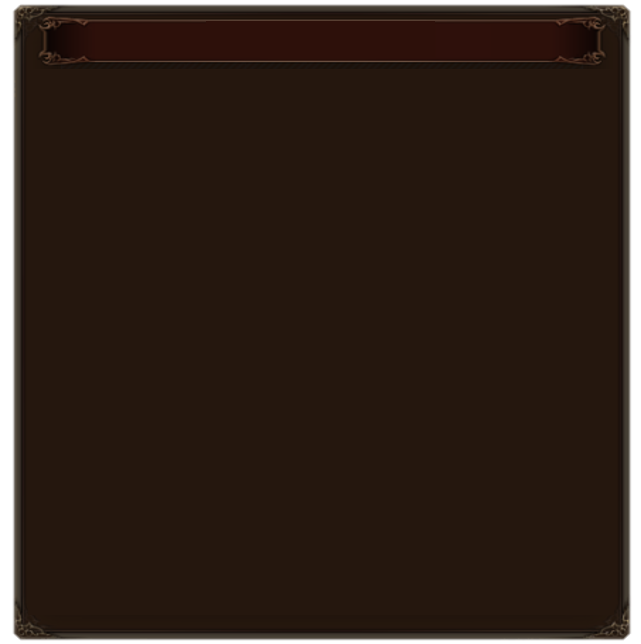 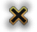 조력자 승급
조력자
진형 등록
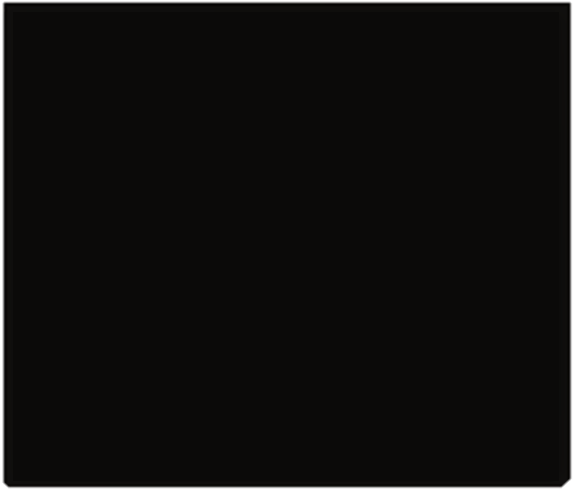 승급 대상 조력자 선택
잔인한 오크
Lv.30
Lv.30
Lv.30
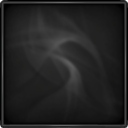 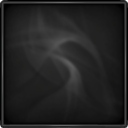 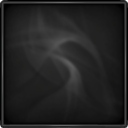 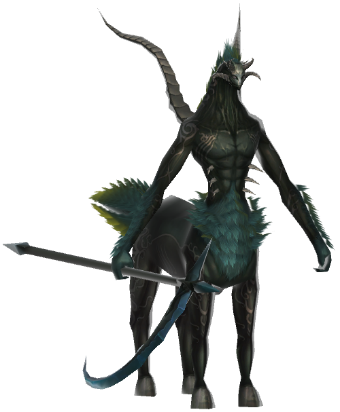 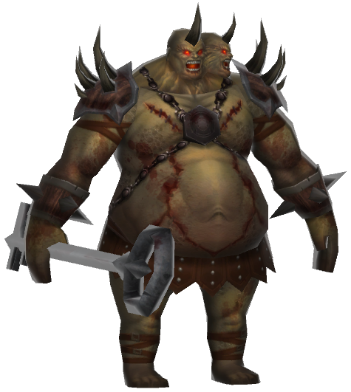 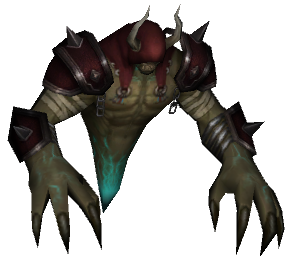 대상 아이템
승급 아이템
체력 :
공격력 :
방어력 :
12,345(+12,345)
1,500(+1,234)
1,320(+1,234)
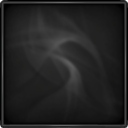 기본 능력
Lv.30
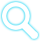 Lv.30
Lv.30
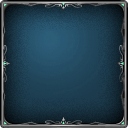 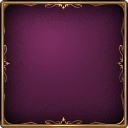 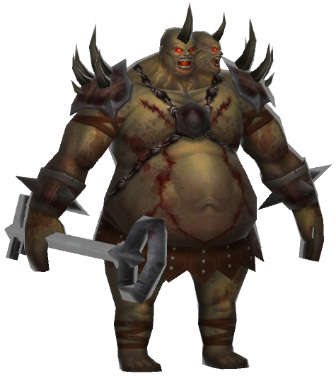 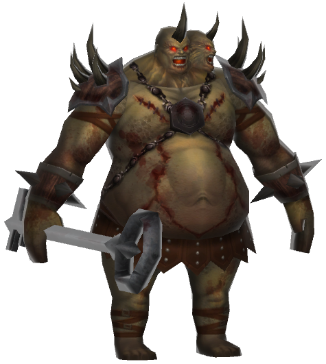 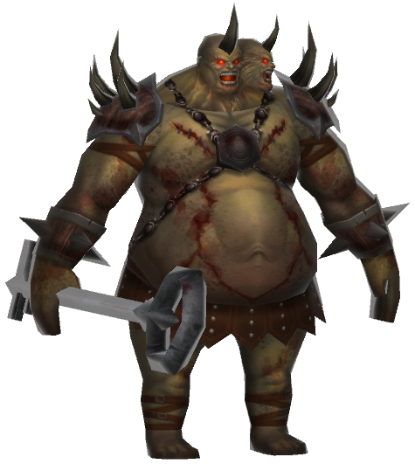 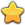 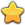 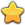 체력 증가치 :
공격력 증가치 :
방어력 증가치 :
15.2
9.7
8.3
능력치
증가
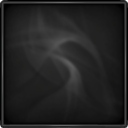 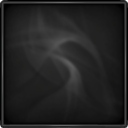 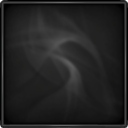 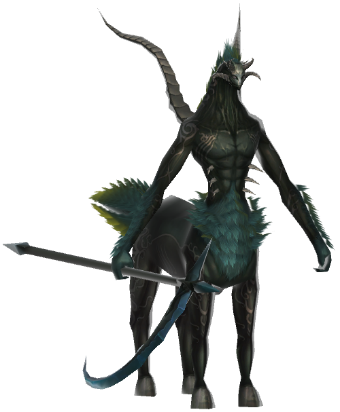 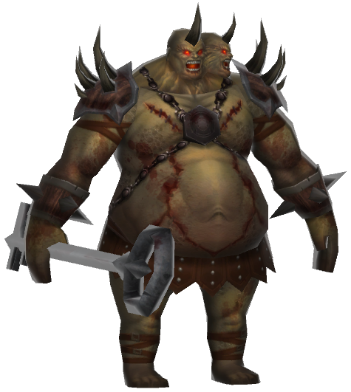 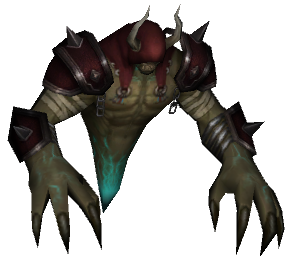 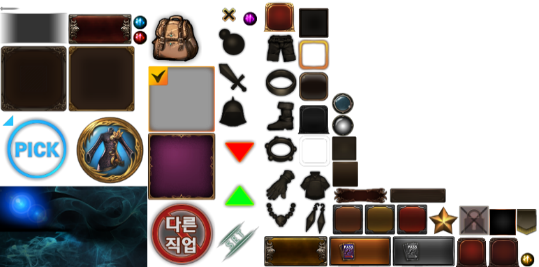 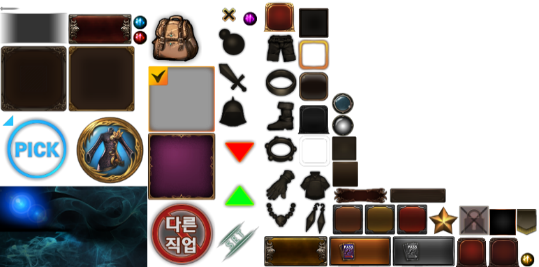 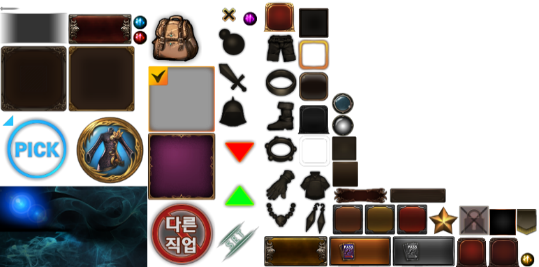 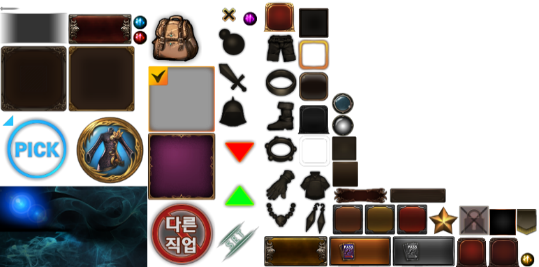 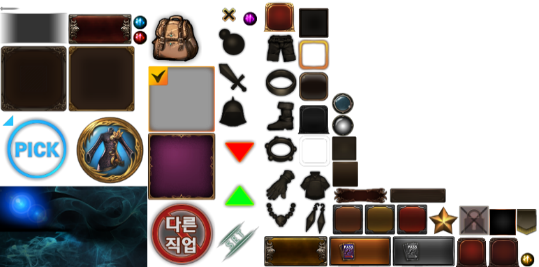 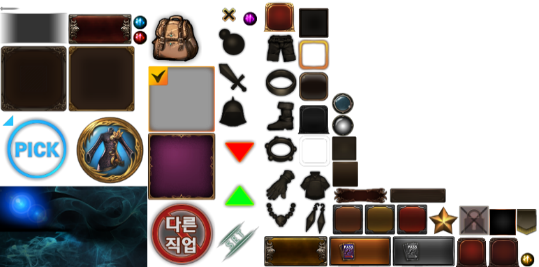 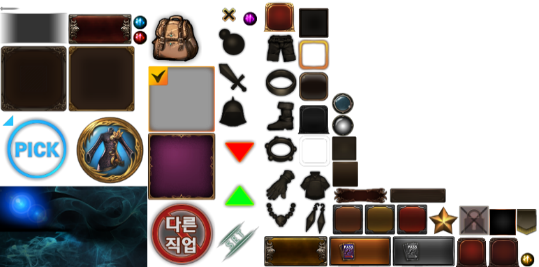 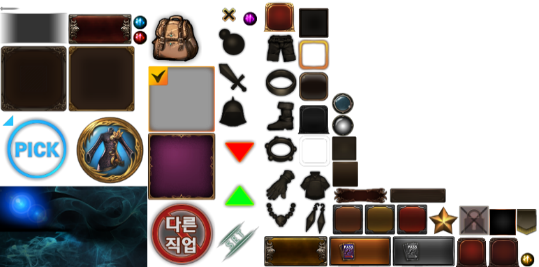 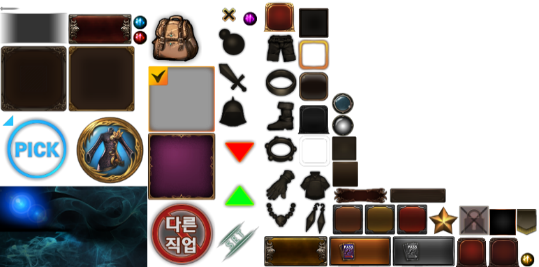 잔인한 오크
잔인한 오크
체력
12,345
체력
25,000
▲ 12,655
7/10
2/10
0/10
공격력
1,234
공격력
1,234
▲ 1,234
스킬 정보
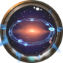 여신의 분노
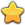 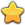 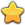 방어력
1,234
방어력
1,234
▲ 1,234
승급 비용 정보
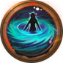 화살비
Lv.30
Lv.30
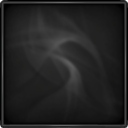 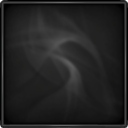 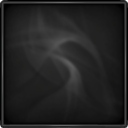 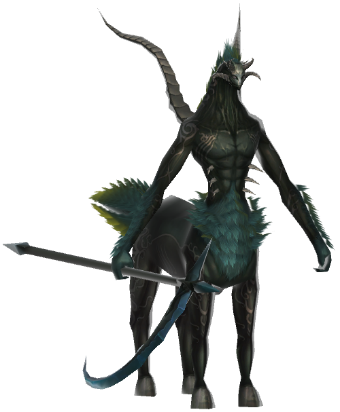 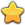 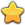 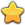 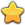 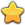 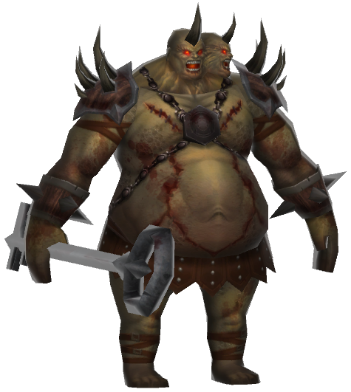 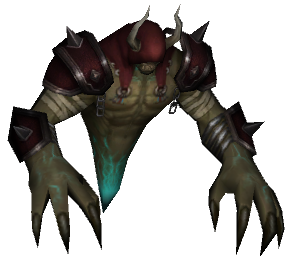 /
소환가능
보유 조각 아이템
필요 조각 아이템
/
52%
레벨업
255
350
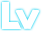 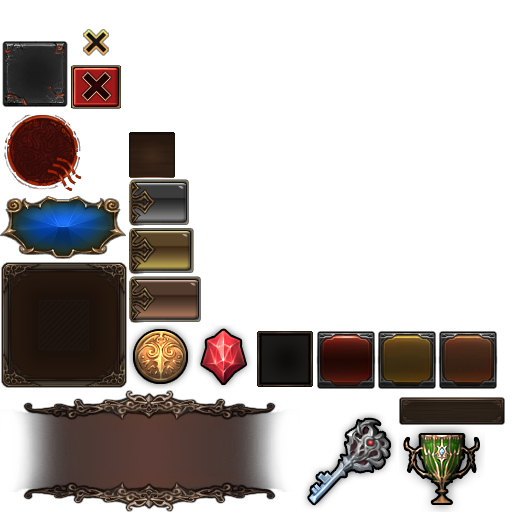 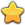 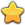 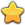 보유 골드
필요 골드
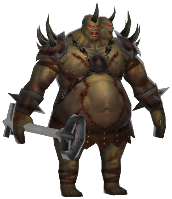 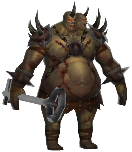 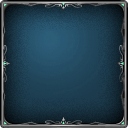 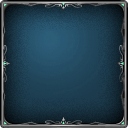 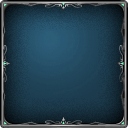 103 / 150
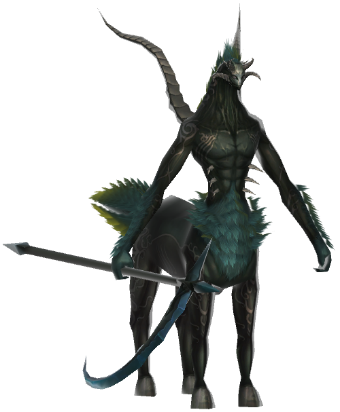 승급
1,000,000
999,000
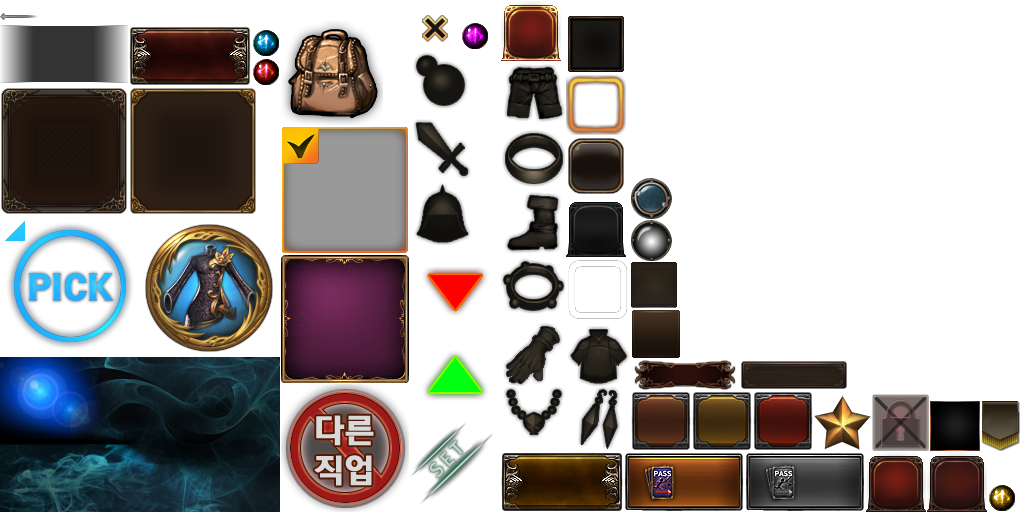 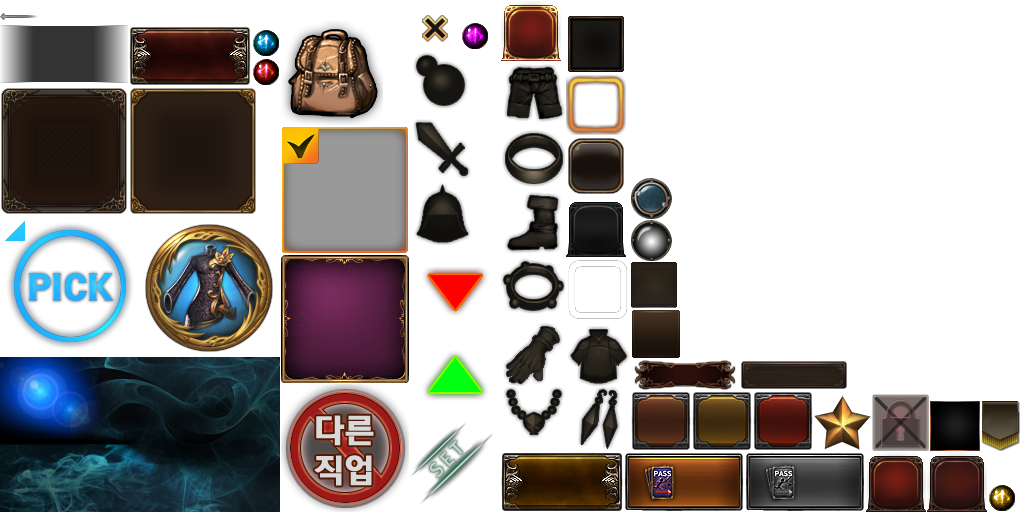 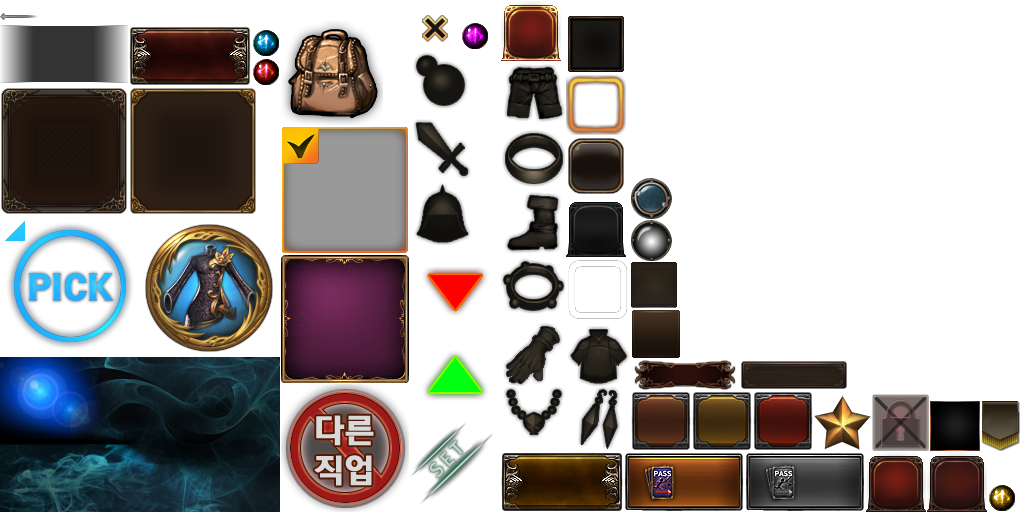 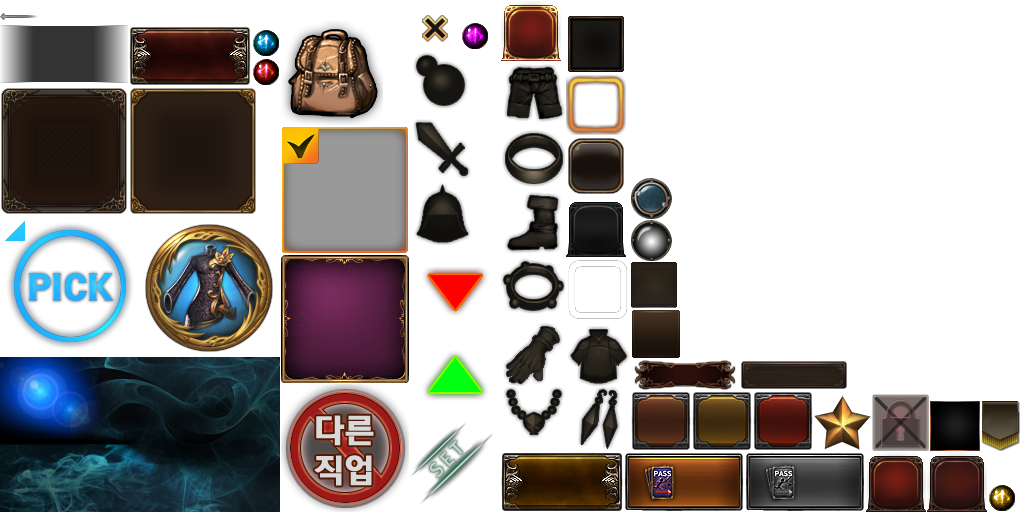 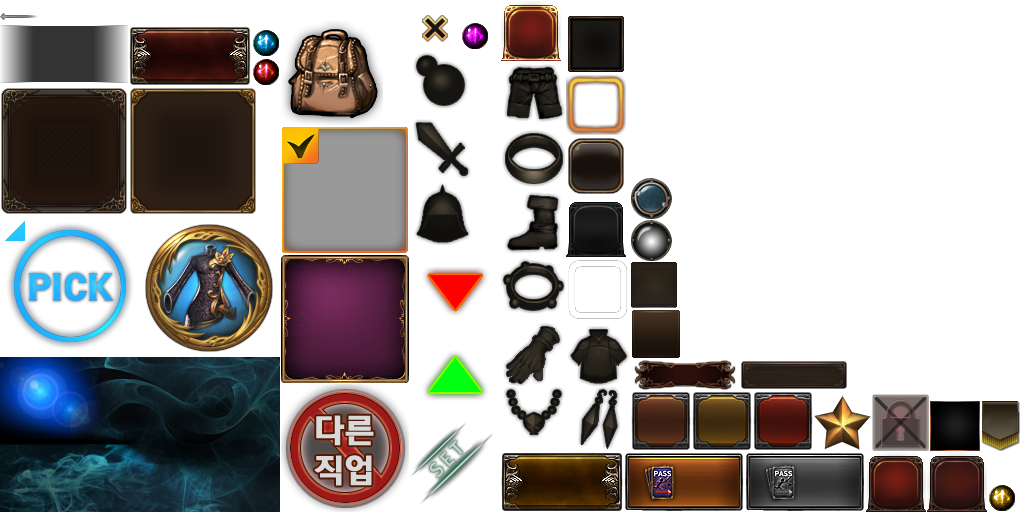 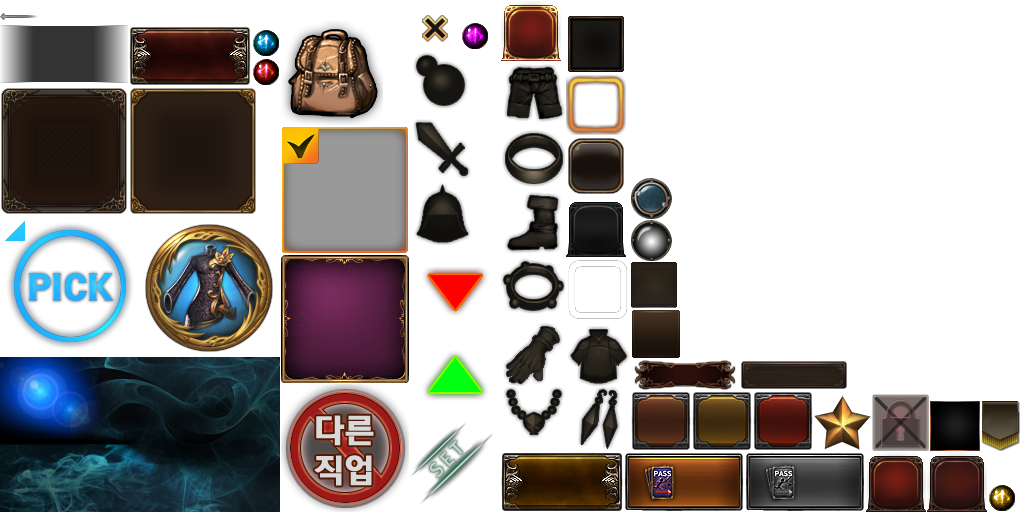 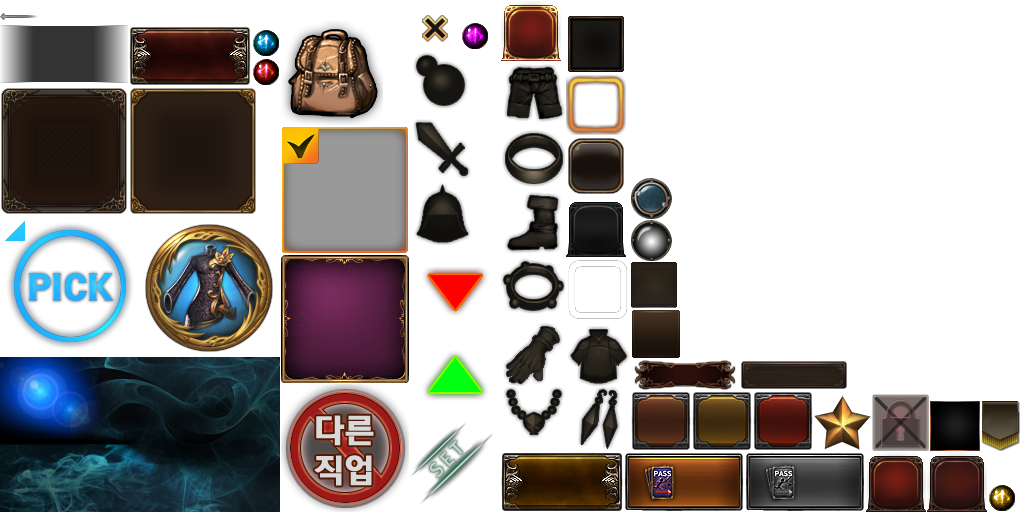 Lv.30
Lv.30
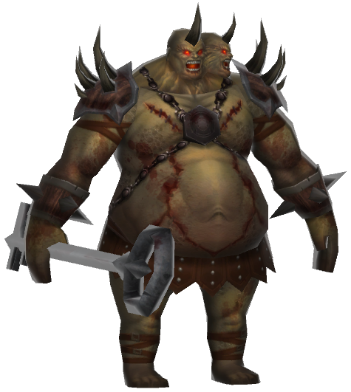 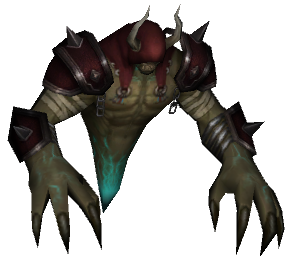 조력자 승급
2/10
조력자 UI_조력자 승급 결과
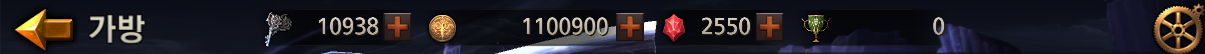 조력자
조력자
진형 등록
조력자 조각
조력자 업적
잔인한 오크
승급성공
Lv.30
Lv.30
Lv.30
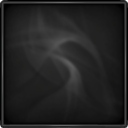 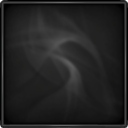 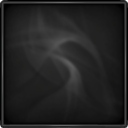 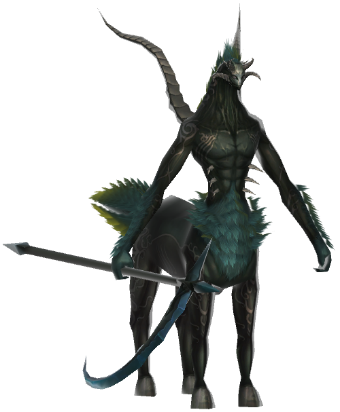 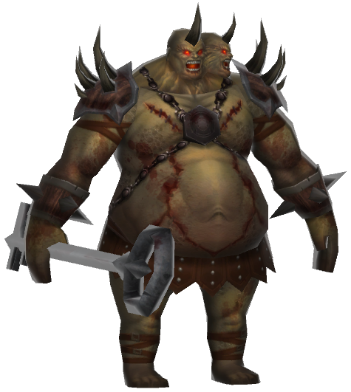 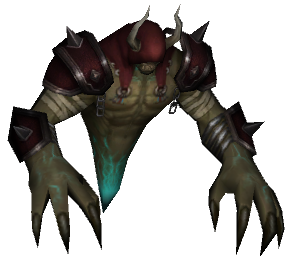 체력 :
공격력 :
방어력 :
12,345
1,500
1,320
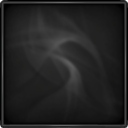 기본 능력
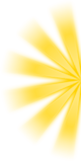 Lv.20
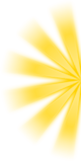 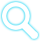 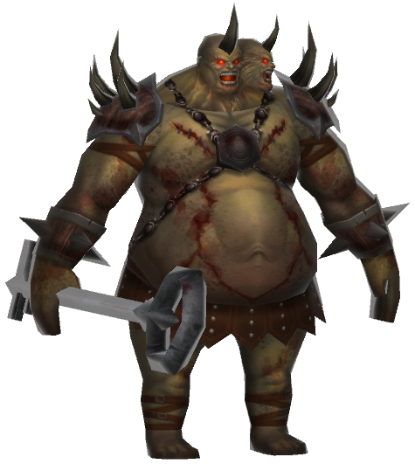 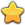 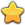 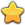 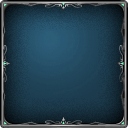 체력 증가치 :
공격력 증가치 :
방어력 증가치 :
15.2
9.7
8.3
능력치
증가
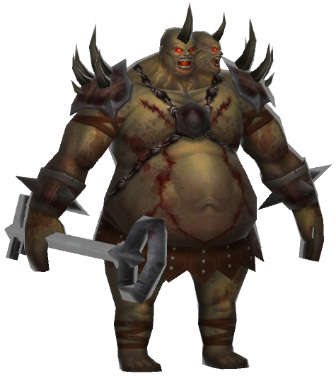 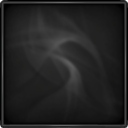 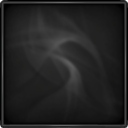 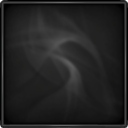 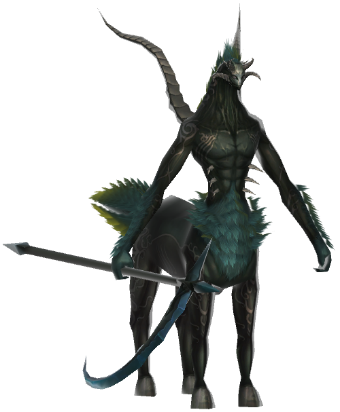 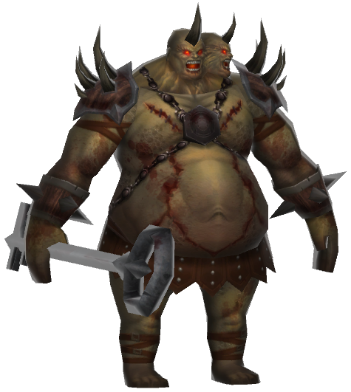 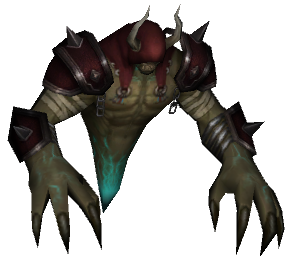 7/10
2/10
0/10
여신의 분노
스킬 정보
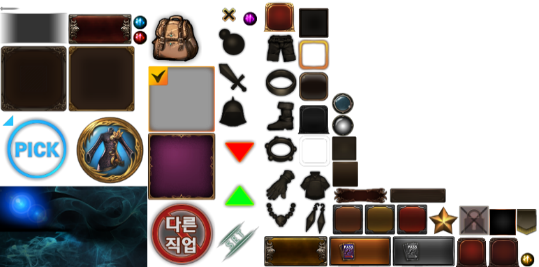 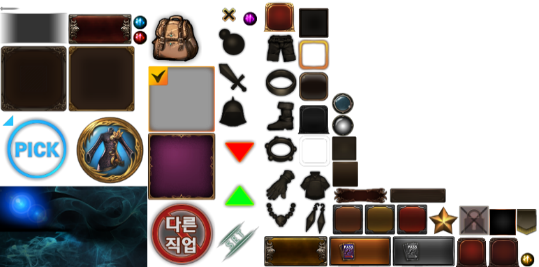 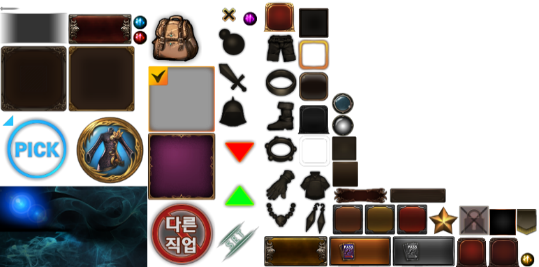 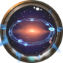 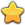 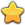 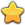 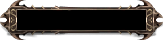 잔인한 오크
Lv.30
Lv.30
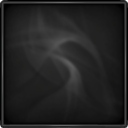 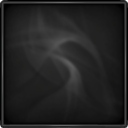 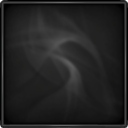 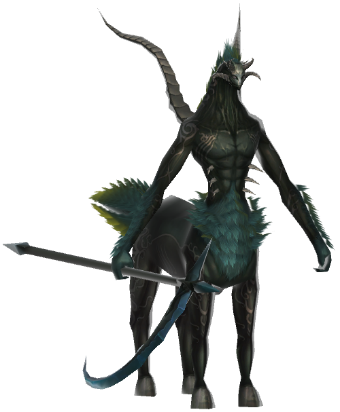 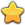 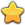 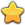 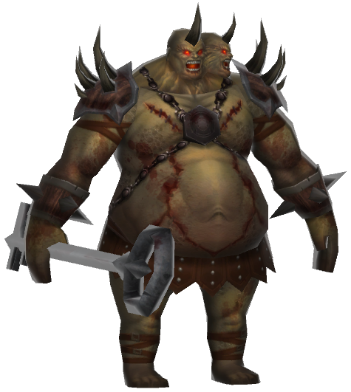 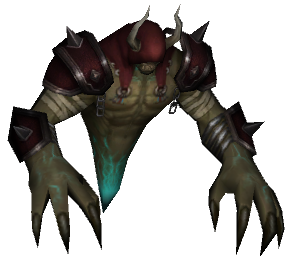 소환가능
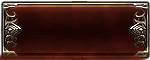 0%
확 인
레벨업
Lv.20
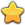 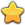 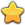 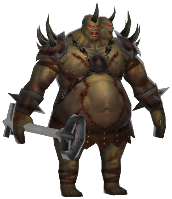 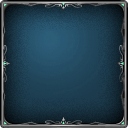 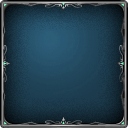 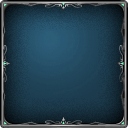 7 / 10
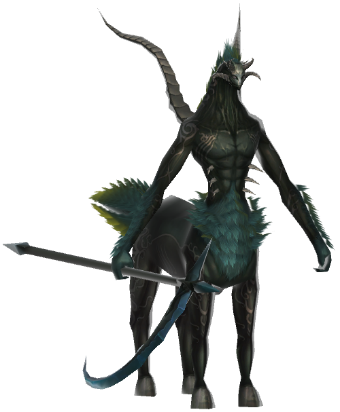 소환
Lv.30
Lv.30
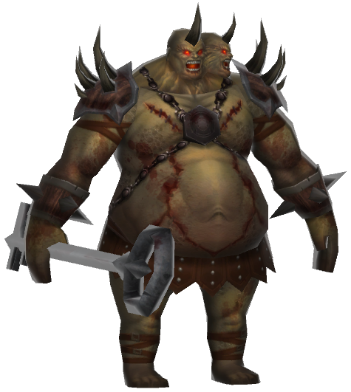 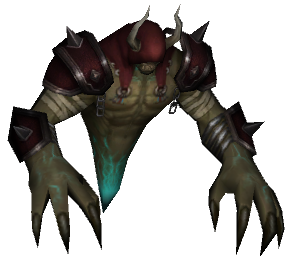 2/10
조력자 UI_조력자 진형 등록
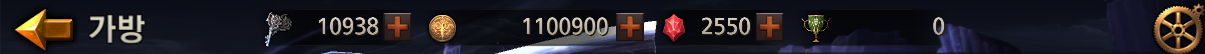 조력자
조력자
진형 등록
조력자 조각
조력자 업적
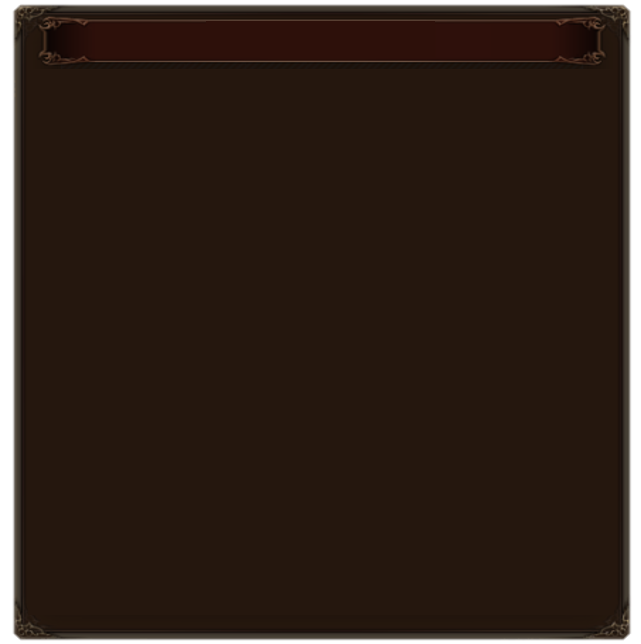 잔인한 오크
Lv.30
Lv.30
Lv.30
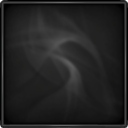 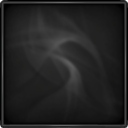 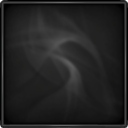 조력자 진형 등록
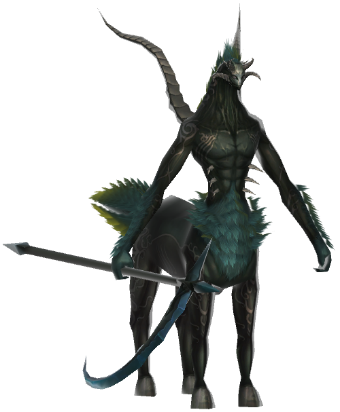 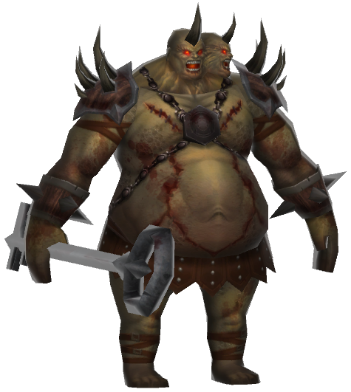 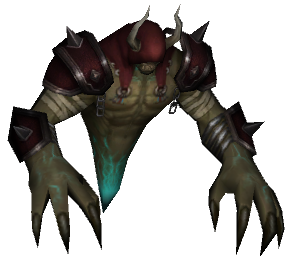 체력 :
공격력 :
방어력 :
12,345
1,500
1,320
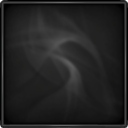 기본 능력
Lv.30
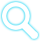 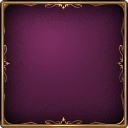 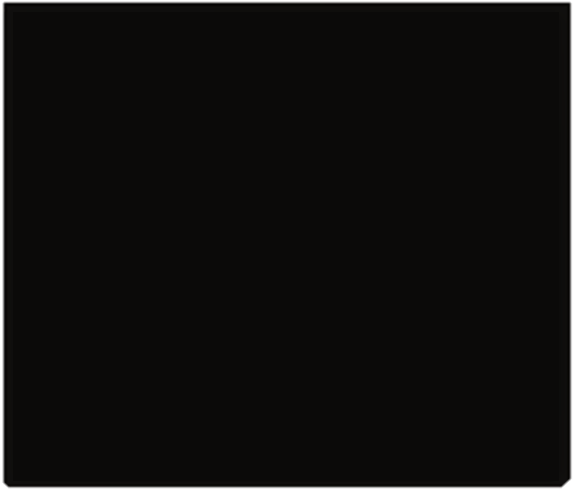 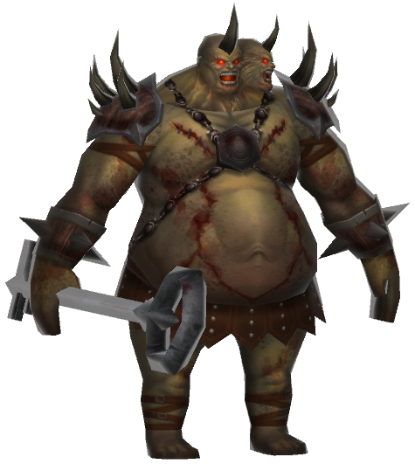 게임에 사용할
조력자를 
선택하세요
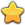 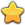 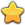 체력 증가치 :
공격력 증가치 :
방어력 증가치 :
15.2
9.7
8.3
능력치
증가
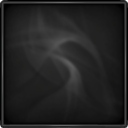 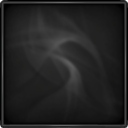 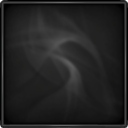 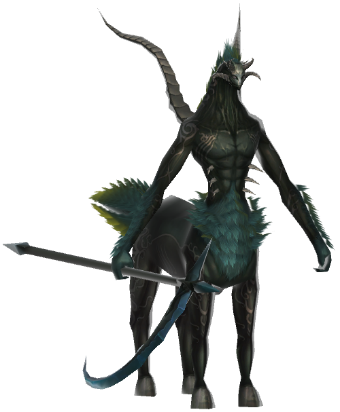 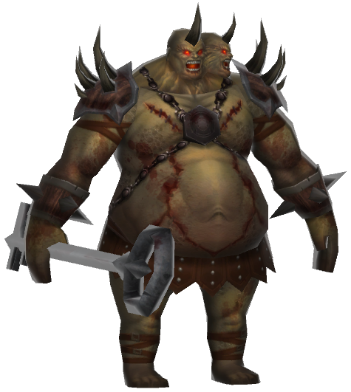 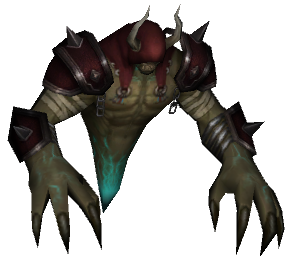 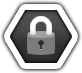 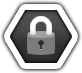 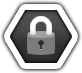 7/10
2/10
0/10
스킬 정보
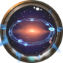 여신의 분노
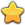 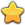 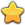 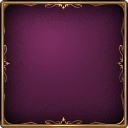 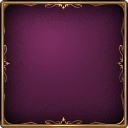 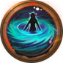 화살비
Lv.30
Lv.30
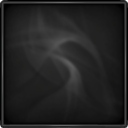 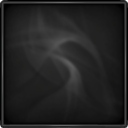 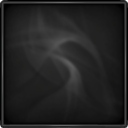 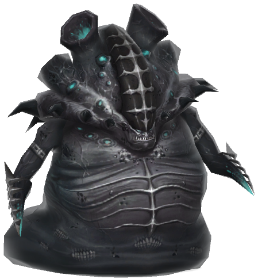 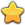 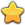 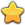 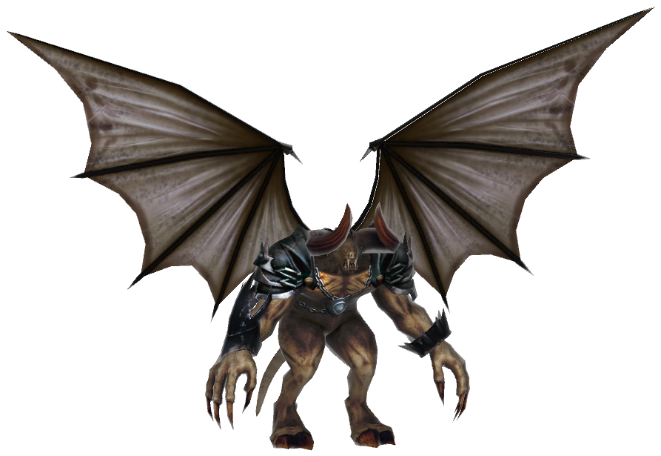 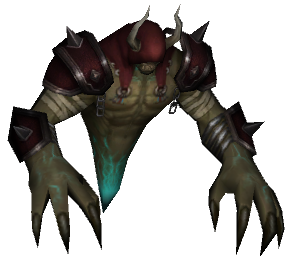 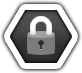 캐릭터 레벨Lv.20 이상
사용 가능
캐릭터 레벨Lv.40 이상
사용 가능
소환가능
0%
레벨업
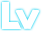 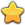 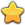 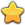 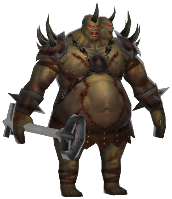 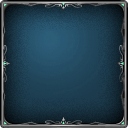 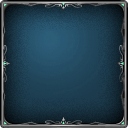 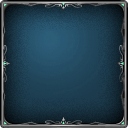 7 / 10
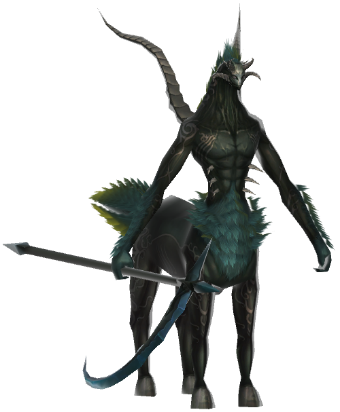 소환
Lv.30
Lv.30
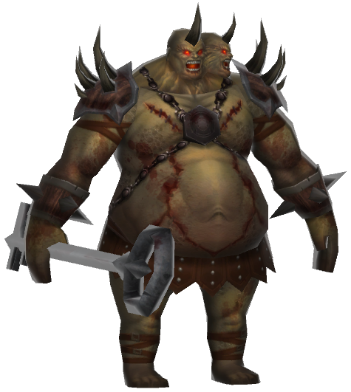 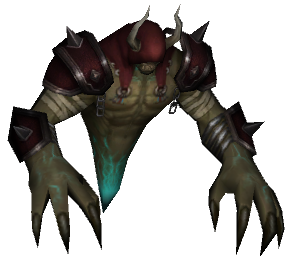 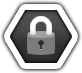 2/10
조력자 UI_조력자 진형 등록
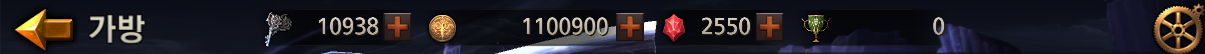 조력자
조력자
진형 등록
조력자 조각
조력자 업적
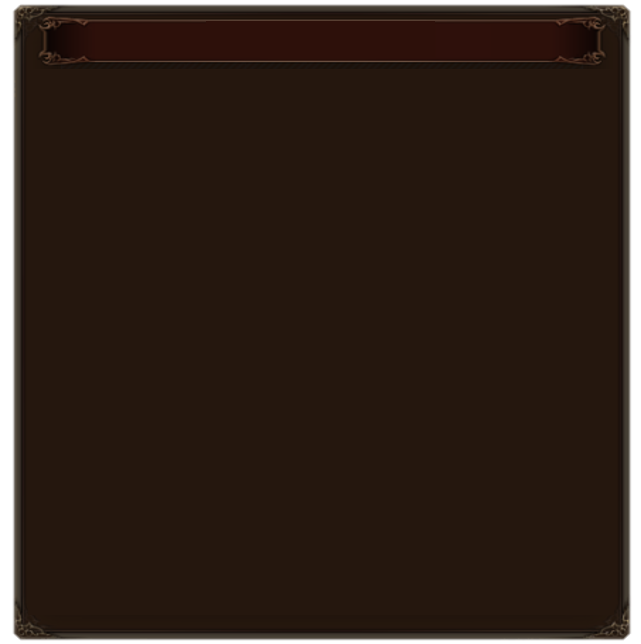 조력자 진형 등록
잔인한 오크
Lv.30
Lv.30
Lv.30
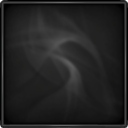 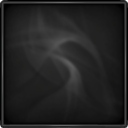 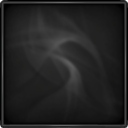 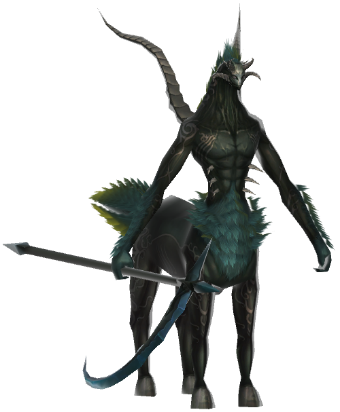 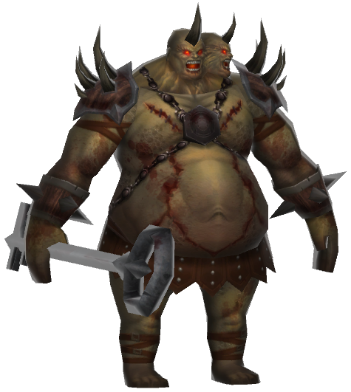 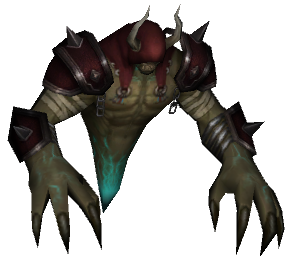 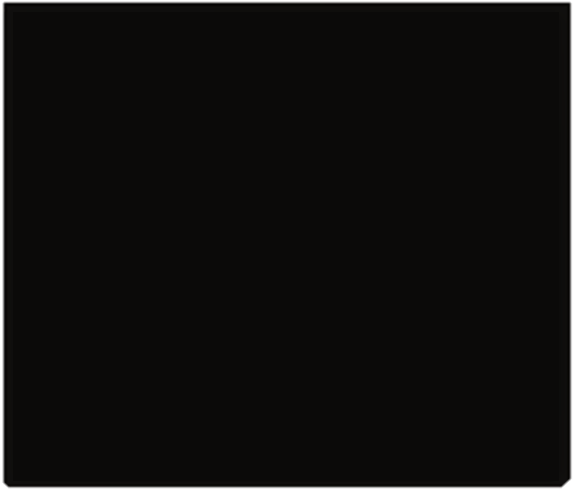 체력 :
공격력 :
방어력 :
12,345
1,500
1,320
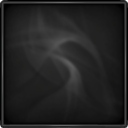 기본 능력
Lv.30
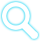 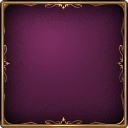 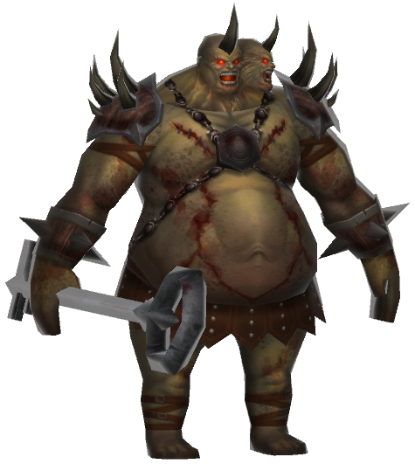 게임에 사용할
조력자를 
선택하세요
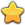 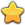 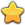 PICK
체력 증가치 :
공격력 증가치 :
방어력 증가치 :
15.2
9.7
8.3
능력치
증가
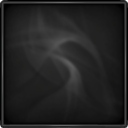 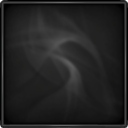 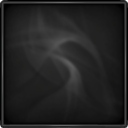 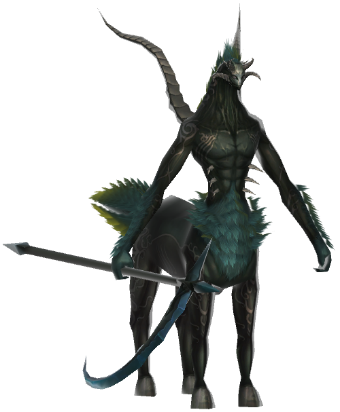 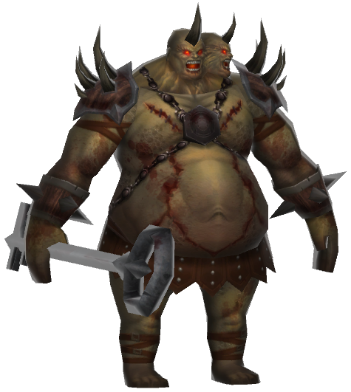 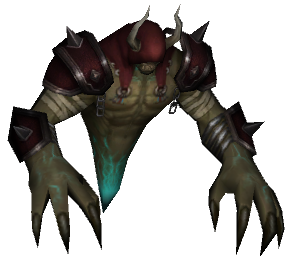 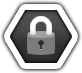 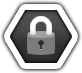 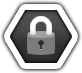 7/10
2/10
0/10
스킬 정보
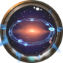 여신의 분노
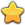 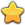 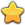 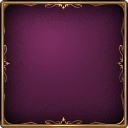 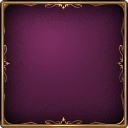 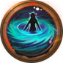 화살비
Lv.30
Lv.30
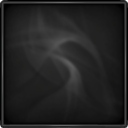 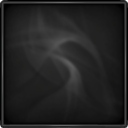 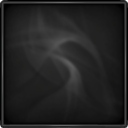 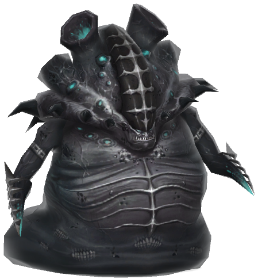 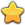 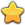 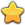 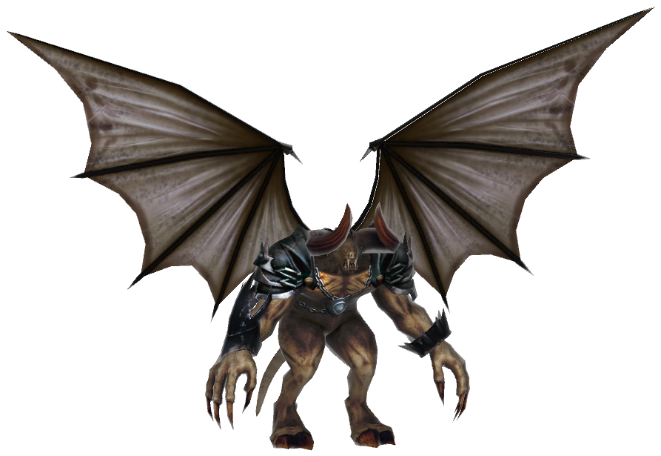 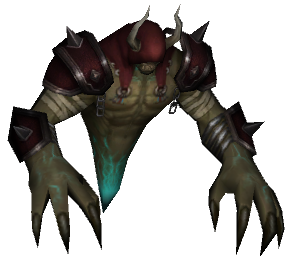 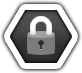 캐릭터 레벨Lv.20 이상
사용 가능
캐릭터 레벨Lv.40 이상
사용 가능
소환가능
0%
레벨업
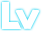 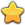 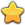 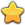 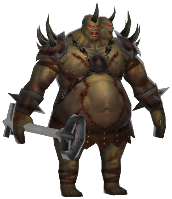 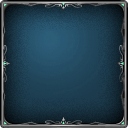 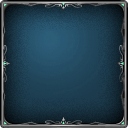 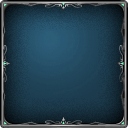 7 / 10
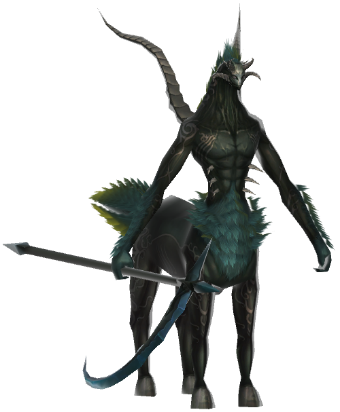 소환
Lv.30
Lv.30
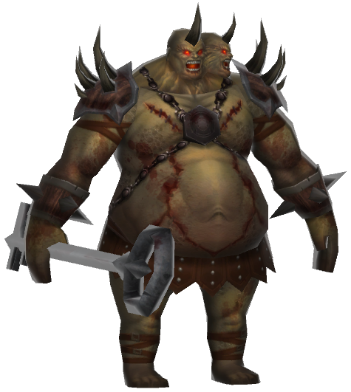 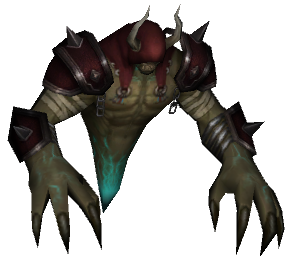 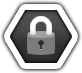 2/10
조력자 UI_조력자 진형 등록
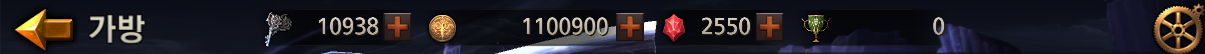 조력자
조력자
진형 등록
조력자 조각
조력자 업적
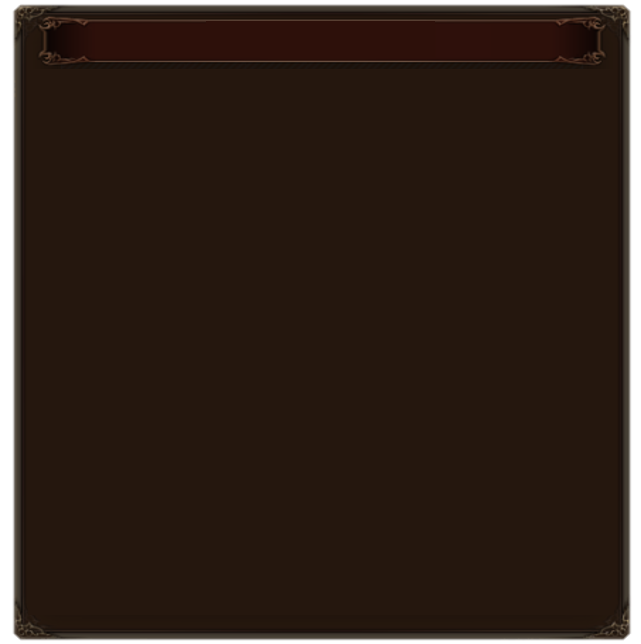 잔인한 오크
Lv.30
Lv.30
Lv.30
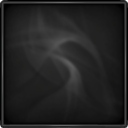 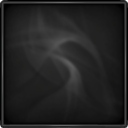 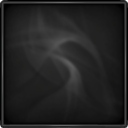 조력자 진형 등록
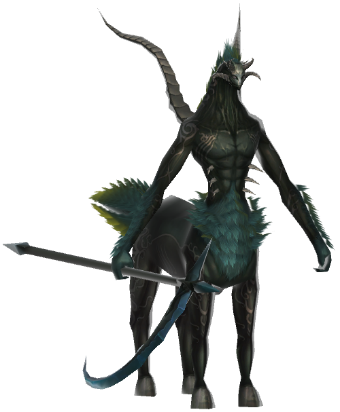 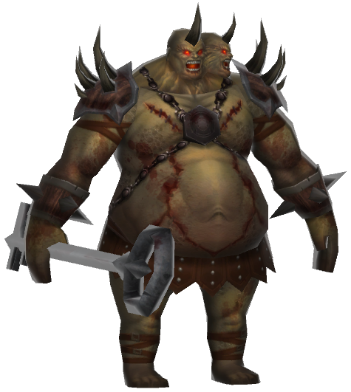 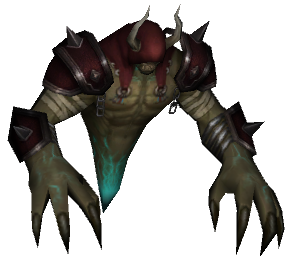 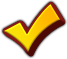 체력 :
공격력 :
방어력 :
12,345
1,500
1,320
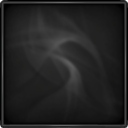 기본 능력
Lv.30
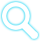 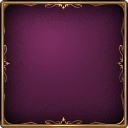 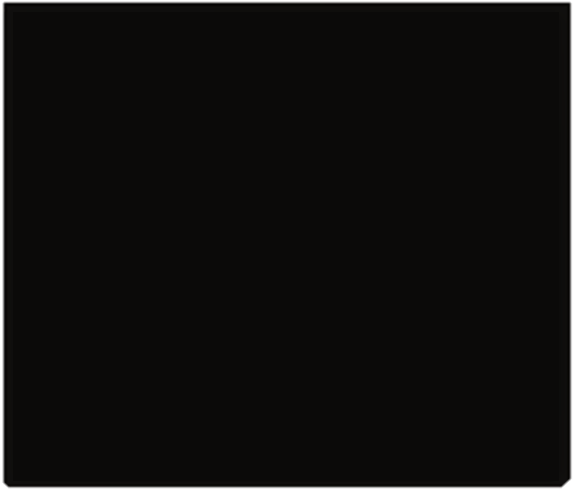 Lv.30
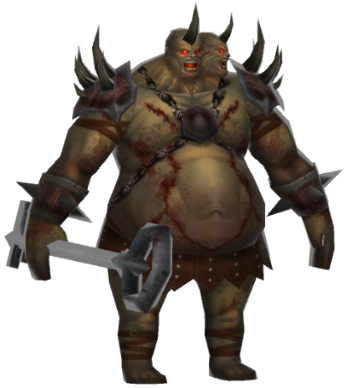 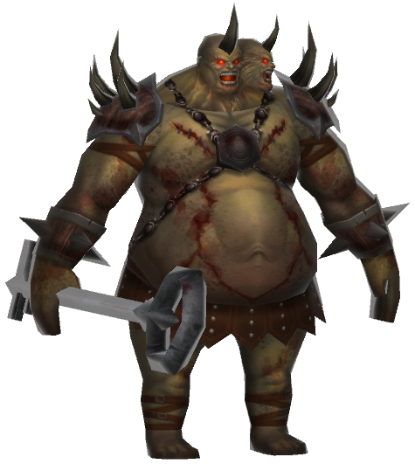 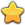 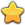 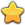 체력 증가치 :
공격력 증가치 :
방어력 증가치 :
15.2
9.7
8.3
능력치
증가
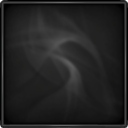 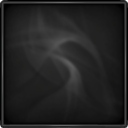 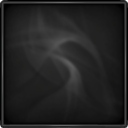 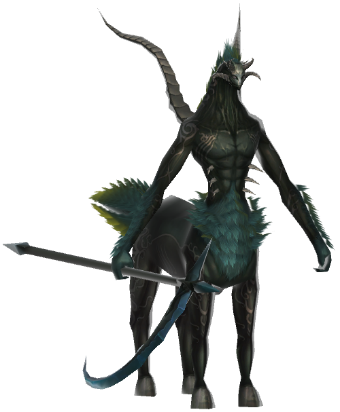 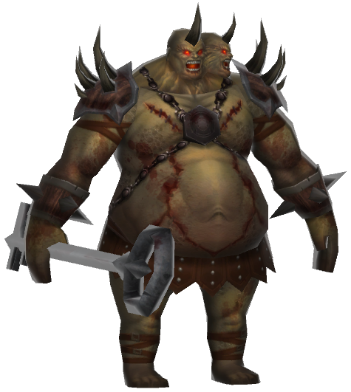 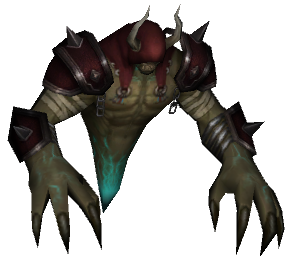 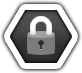 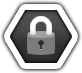 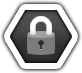 7/10
2/10
0/10
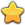 스킬 정보
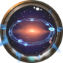 여신의 분노
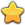 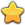 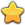 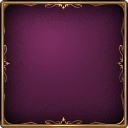 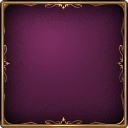 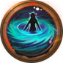 화살비
Lv.30
Lv.30
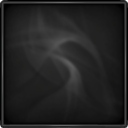 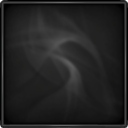 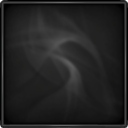 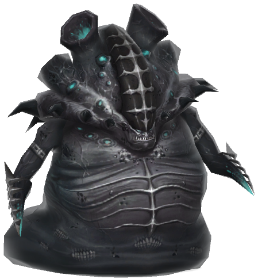 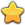 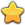 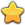 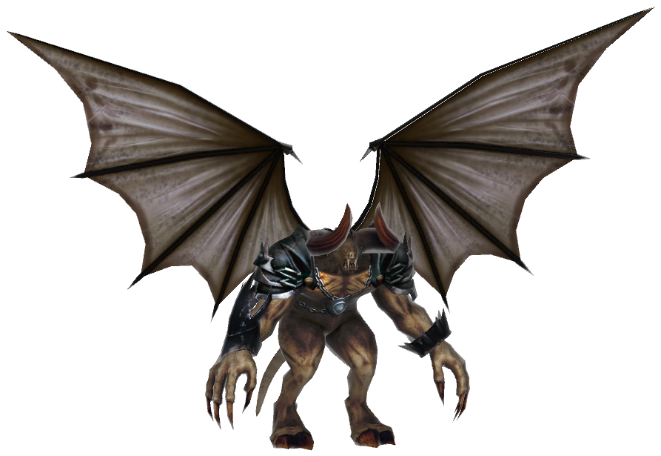 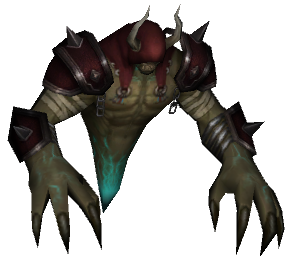 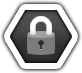 게임에 사용할
조력자를 
선택하세요
캐릭터 레벨Lv.40 이상
사용 가능
소환가능
0%
레벨업
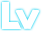 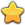 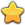 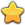 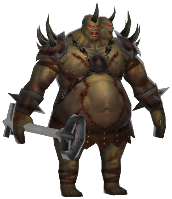 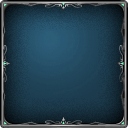 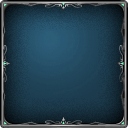 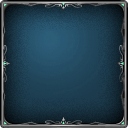 7 / 10
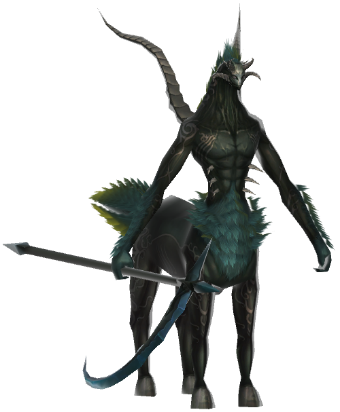 소환
Lv.30
Lv.30
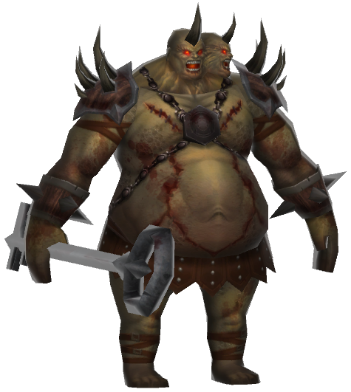 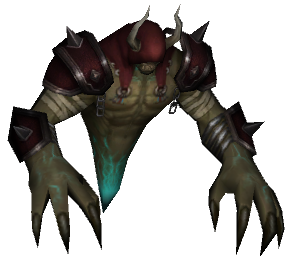 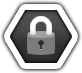 2/10
조력자 UI_조력자 진형 등록
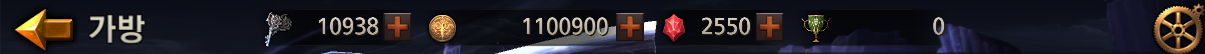 조력자
조력자
진형 등록
조력자 조각
조력자 업적
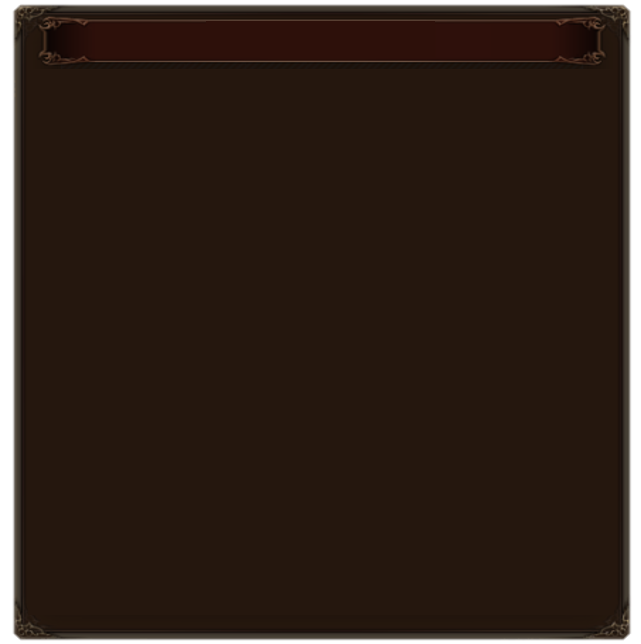 잔인한 오크
Lv.30
Lv.30
Lv.30
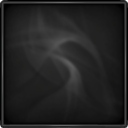 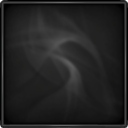 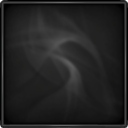 조력자 진형 등록
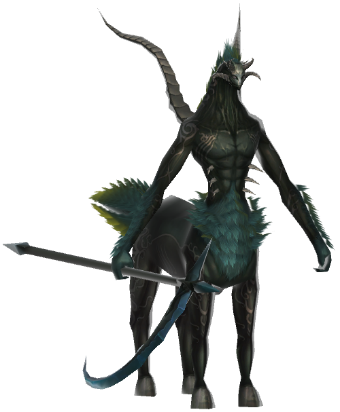 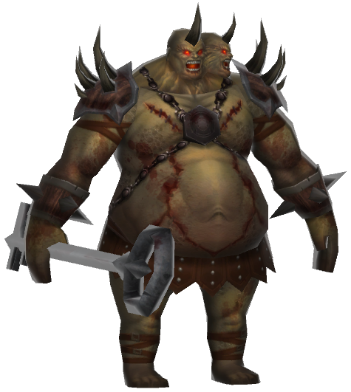 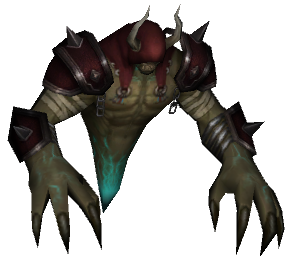 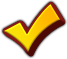 체력 :
공격력 :
방어력 :
12,345
1,500
1,320
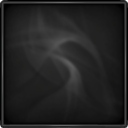 기본 능력
Lv.30
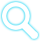 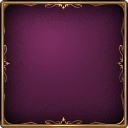 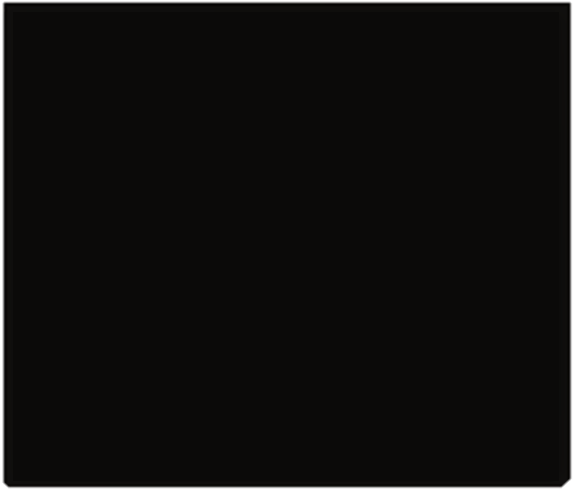 Lv.30
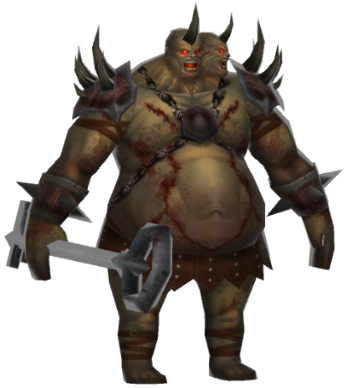 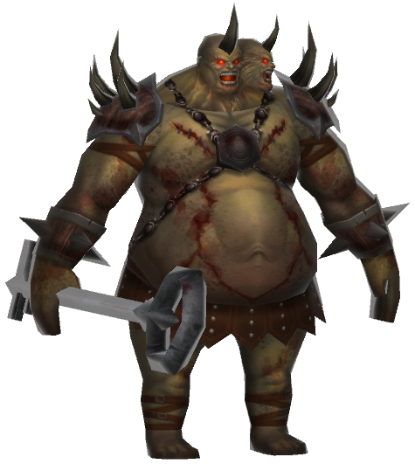 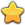 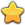 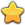 체력 증가치 :
공격력 증가치 :
방어력 증가치 :
15.2
9.7
8.3
능력치
증가
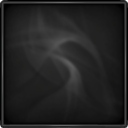 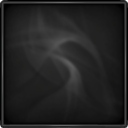 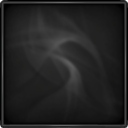 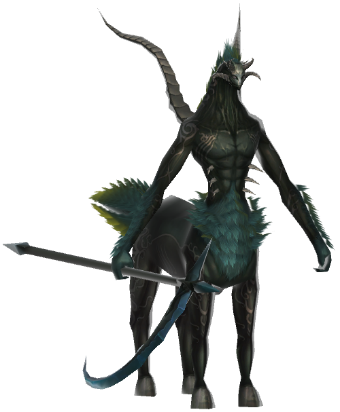 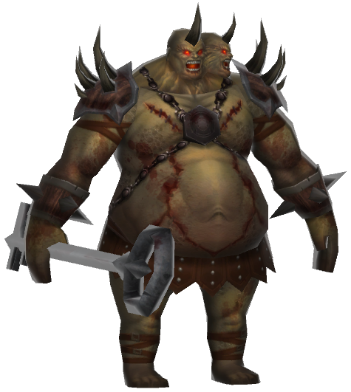 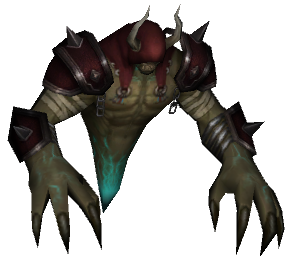 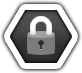 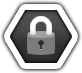 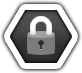 7/10
2/10
0/10
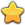 스킬 정보
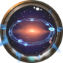 여신의 분노
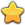 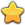 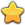 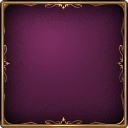 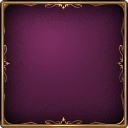 Lv.30
Lv.30
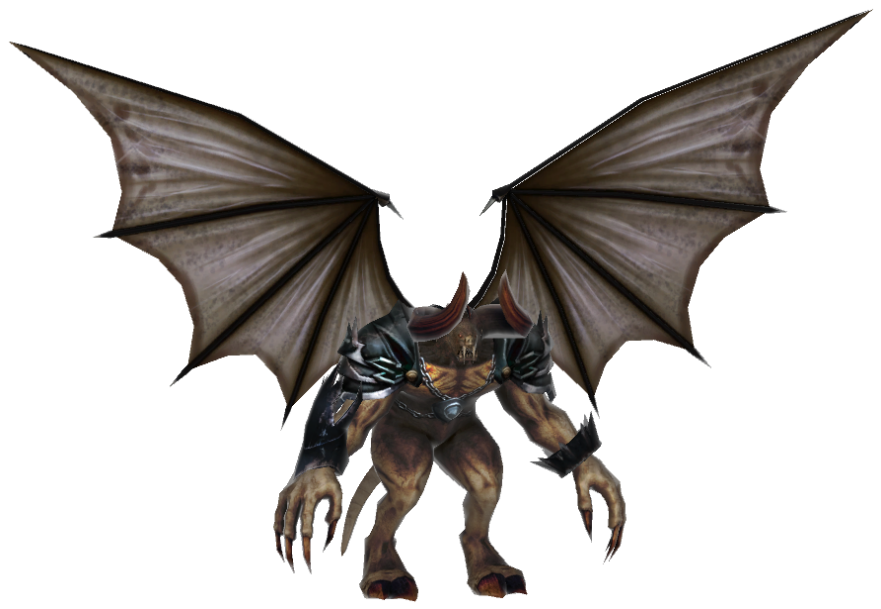 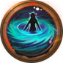 화살비
Lv.30
Lv.30
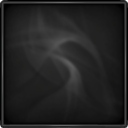 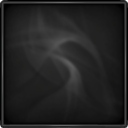 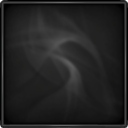 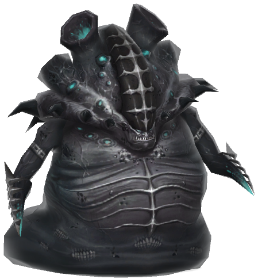 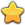 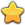 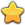 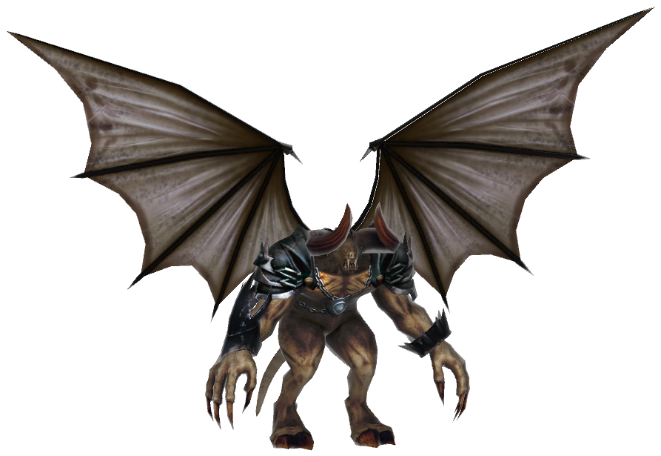 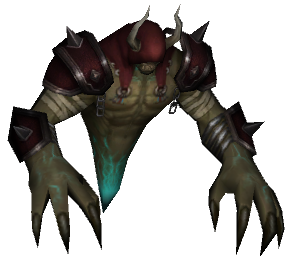 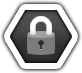 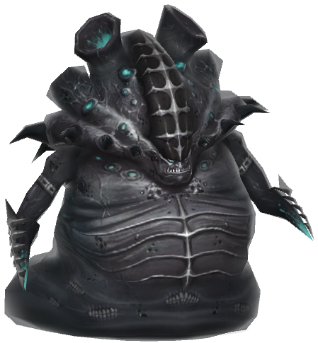 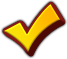 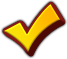 소환가능
0%
레벨업
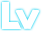 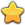 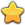 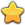 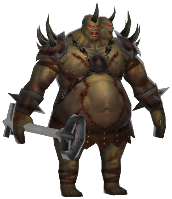 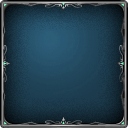 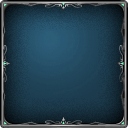 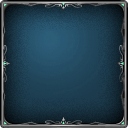 7 / 10
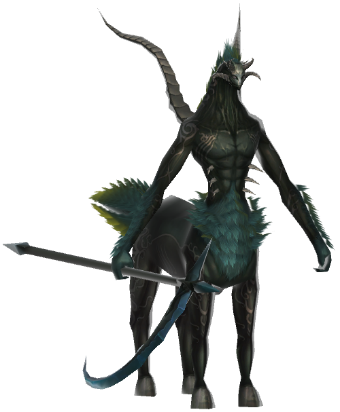 소환
Lv.30
Lv.30
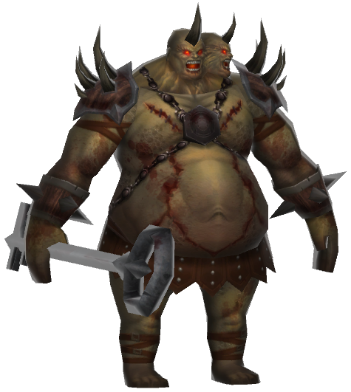 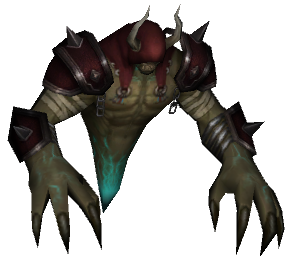 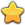 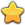 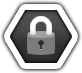 2/10
조력자 UI_조력자 조각
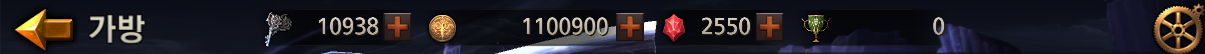 조력자
조력자
진형 등록
조력자 조각
조력자 업적
잔인한 오크 조각
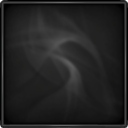 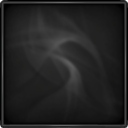 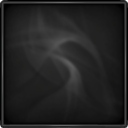 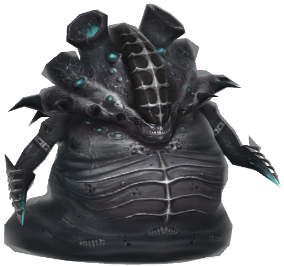 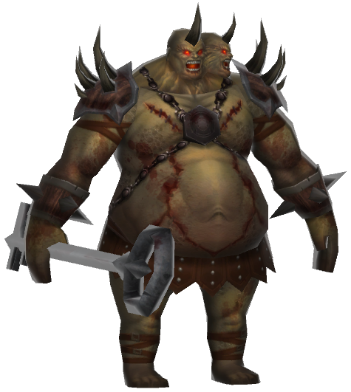 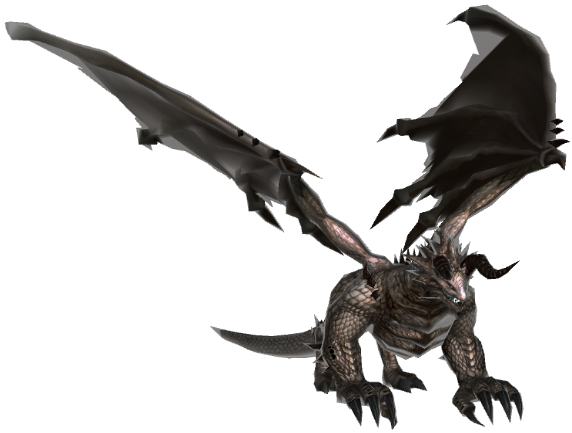 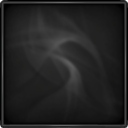 보유
3개
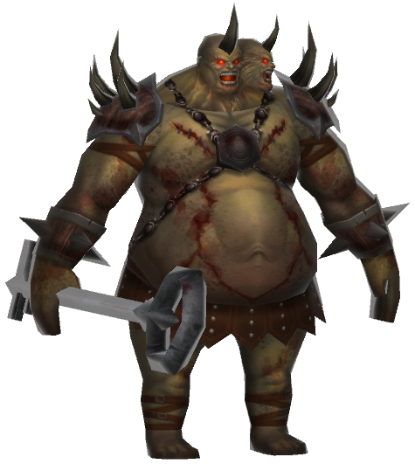 1
3
3
특징
후방의 물리 딜러, 강력한 단일 및 광역 피해를 입힙니다. 하지만 근거리 공격에 약합니다.
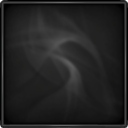 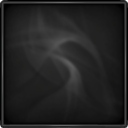 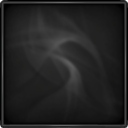 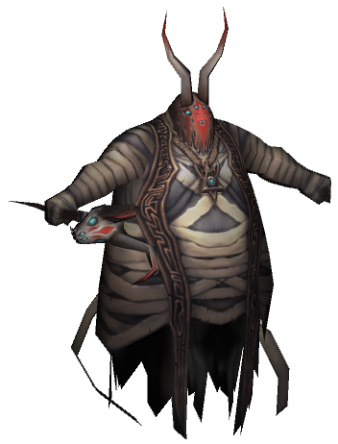 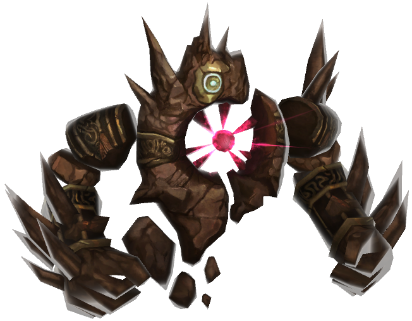 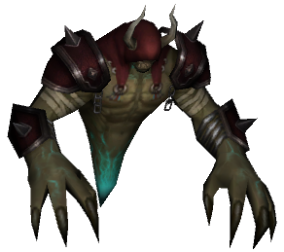 1
2
2
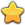 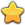 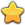 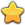 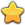 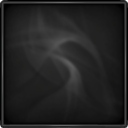 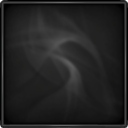 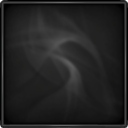 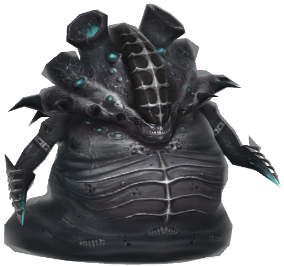 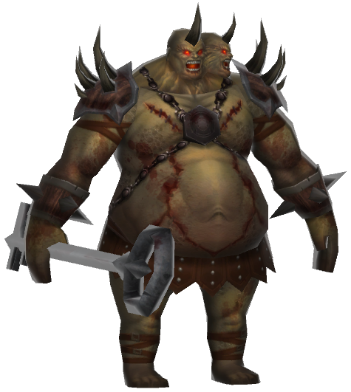 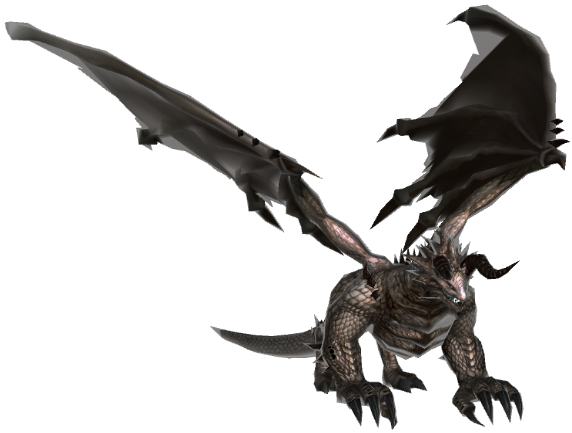 잔인한 오크 조각 10개를 수집하면 잔인한 오크 소환이 가능합니다. 또한 잔인한 오크 승급 재료로도 사용됩니다.
1
3
3
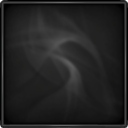 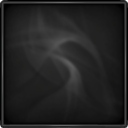 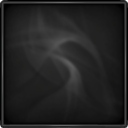 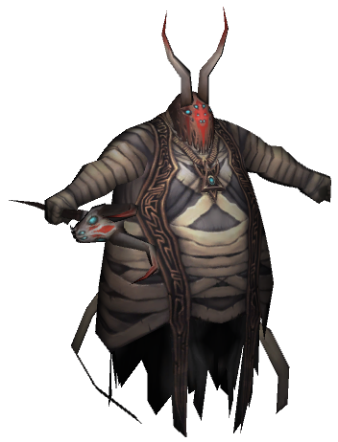 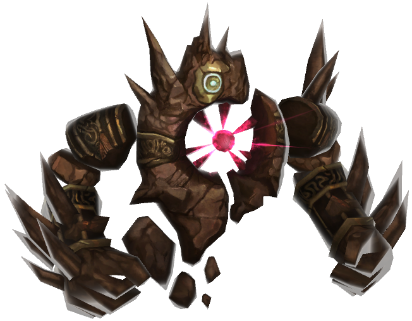 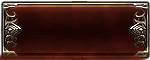 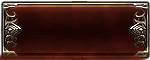 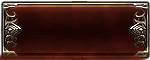 획득경로
기부
판매
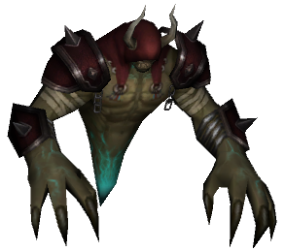 조력자 UI_조력자 조각_획득 경로
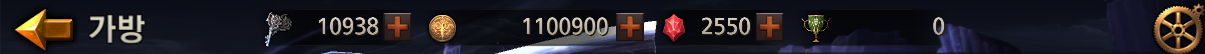 조력자
조력자
진형 등록
조력자 조각
조력자 업적
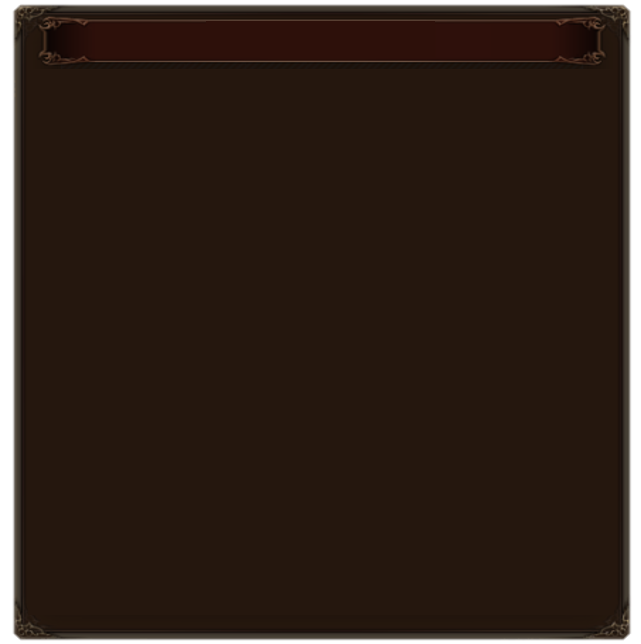 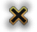 획득경로
잔인한 오크 조각
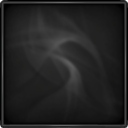 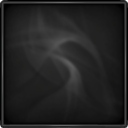 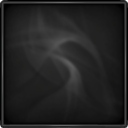 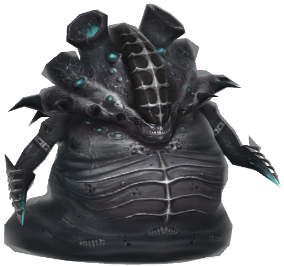 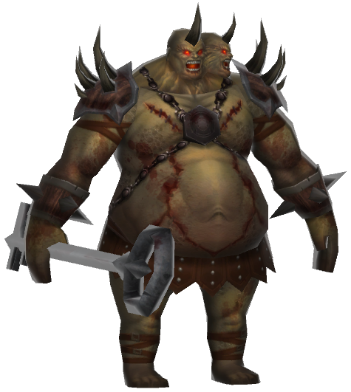 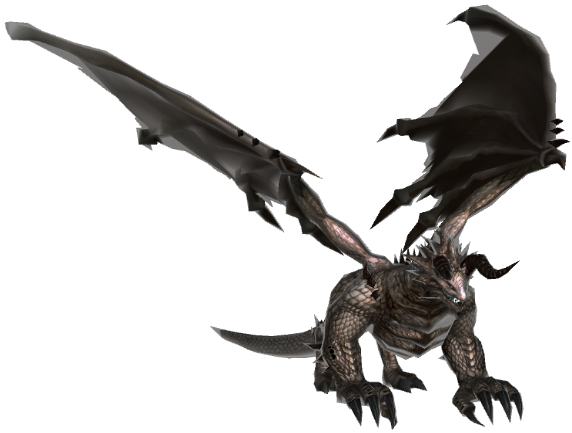 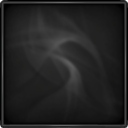 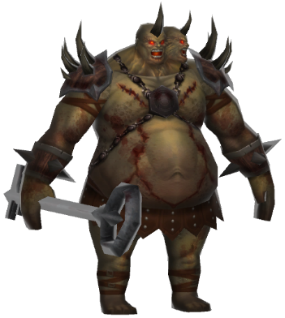 잔인한 오크 조각
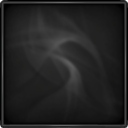 보유
3개
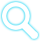 (35 / 100)
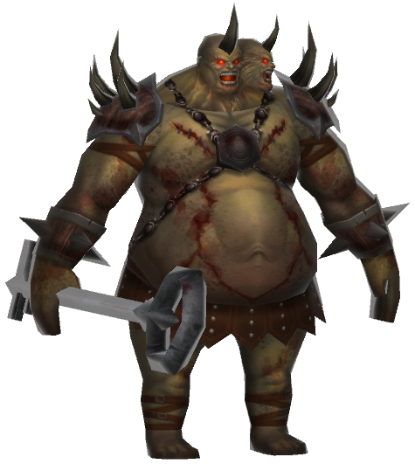 1
3
3
특징
3-1 이오리아 신전 동쪽
(0 / 3)
6-3 이오리아 신전 동쪽
(3 / 3)
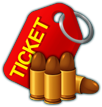 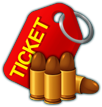 후방의 물리 딜러, 강력한 단일 및 광역 피해를 입힙니다. 하지만 근거리 공격에 약합니다.
이동
이동
이동
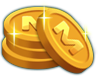 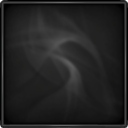 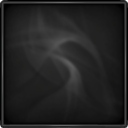 조각상점
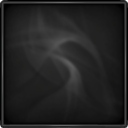 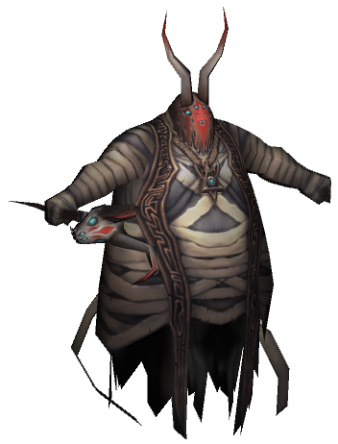 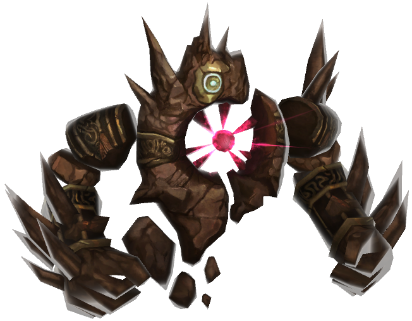 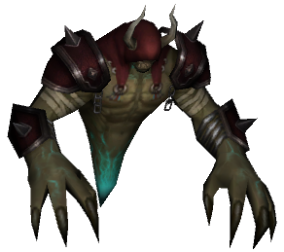 정예
상점
정예
1
2
2
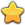 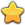 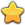 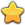 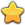 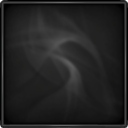 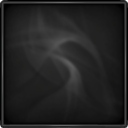 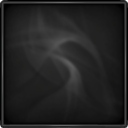 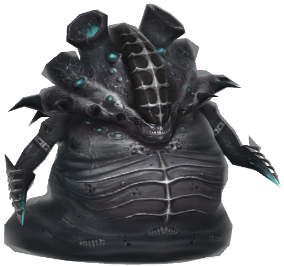 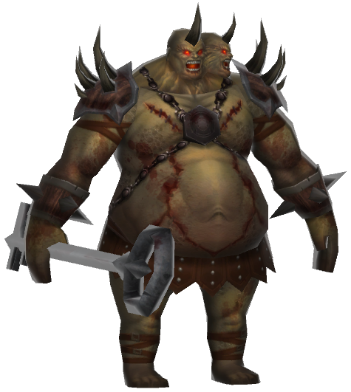 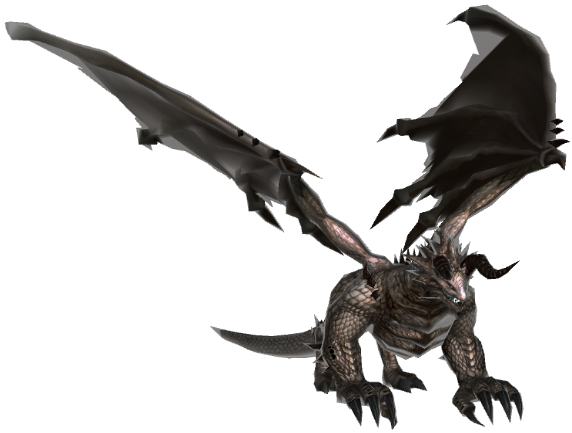 잔인한 오크 조각 10개를 수집하면 잔인한 오크 소환이 가능합니다. 또한 잔인한 오크 승급 재료로도 사용됩니다.
1
3
3
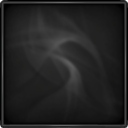 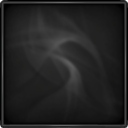 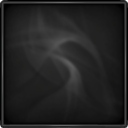 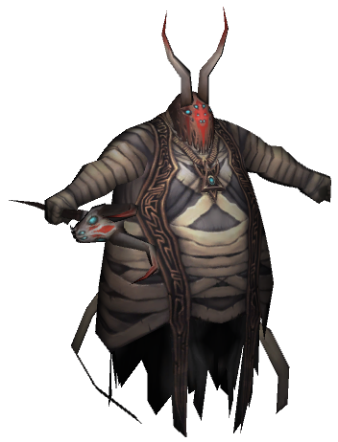 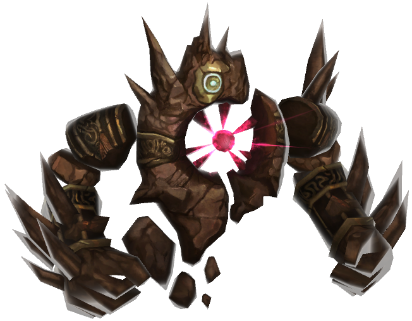 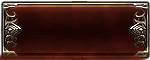 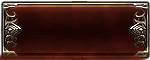 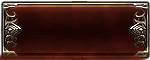 획득경로
기부
판매
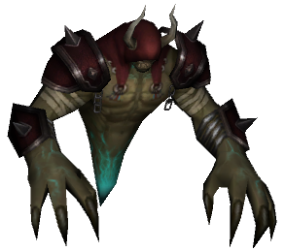 조력자 UI_조력자 조각_기부
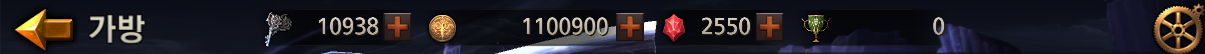 조력자
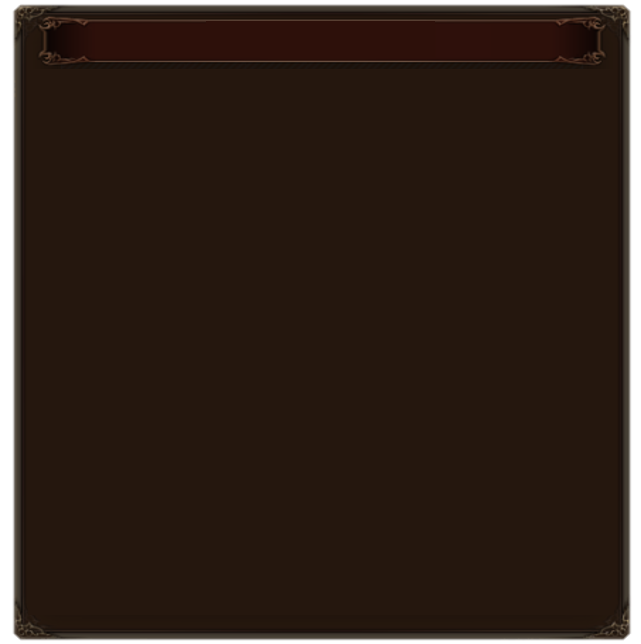 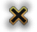 기부
잔인한 오크 조각
99개 보유중
조력자
진형 등록
조력자 조각
조력자 업적
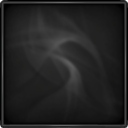 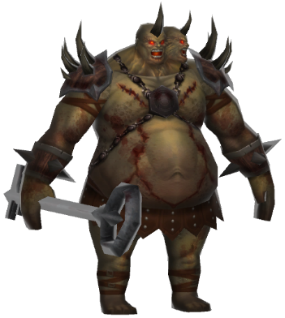 잔인한 오크 조각
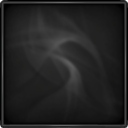 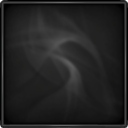 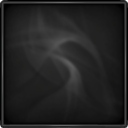 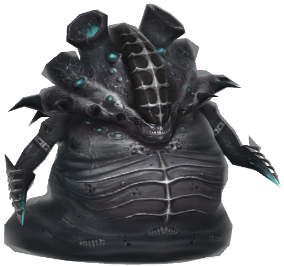 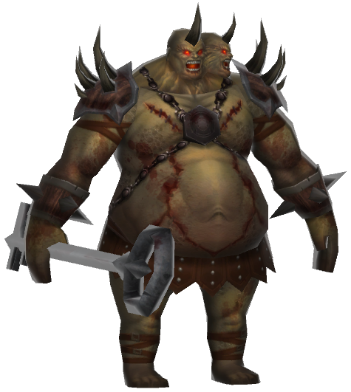 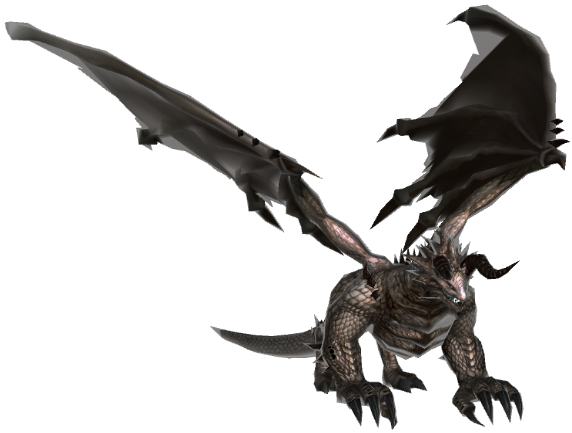 99
-
+
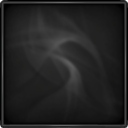 보유
3개
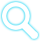 재기부 남은 시간 : 23시간 59분
친구
길드
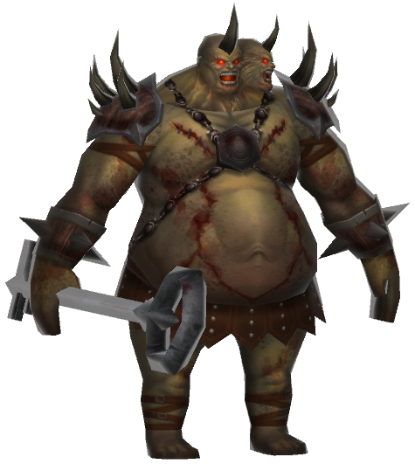 1
3
3
특징
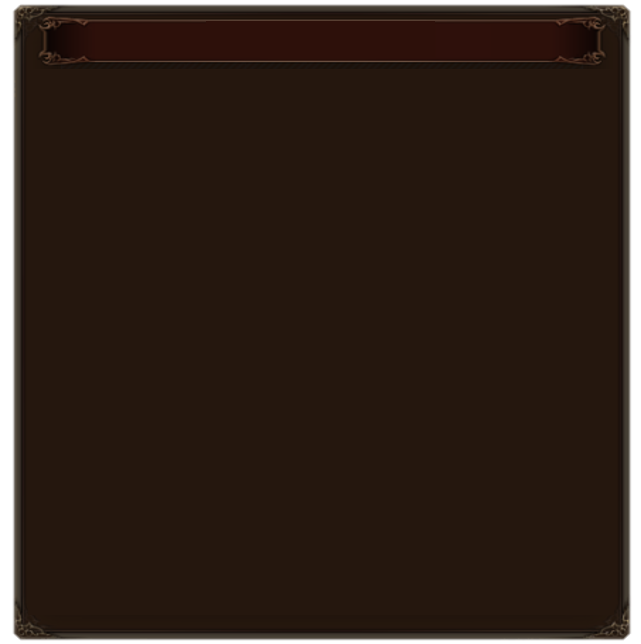 Lv.30 잘생겨서 피곤해요
구렛나루는남겨줘
Lv.30 잘생겨서 피곤해요
구렛나루는남겨줘
Lv.30 잘생겨서 피곤해요
구렛나루는남겨줘
Lv.30 잘생겨서 피곤해요
구렛나루는남겨줘
Lv.30 잘생겨서 피곤해요
구렛나루는남겨줘
후방의 물리 딜러, 강력한 단일 및 광역 피해를 입힙니다. 하지만 근거리 공격에 약합니다.
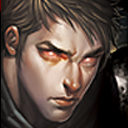 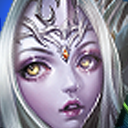 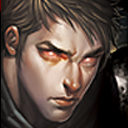 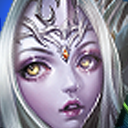 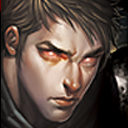 기부
기부
기부
기부
기부
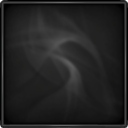 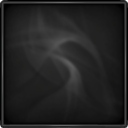 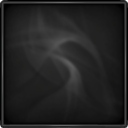 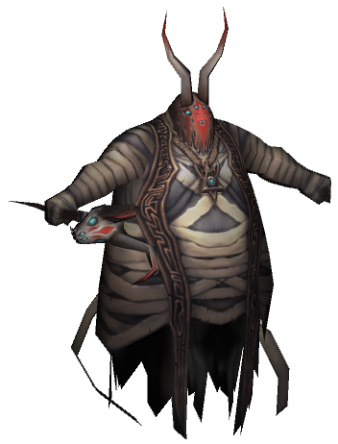 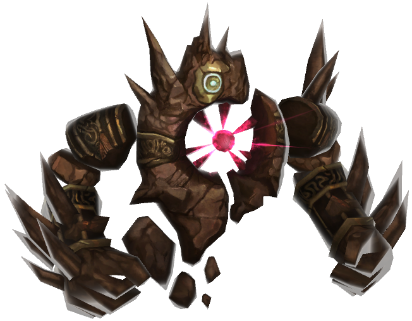 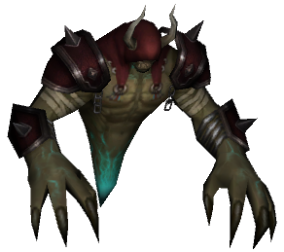 1
2
2
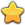 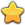 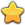 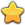 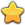 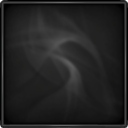 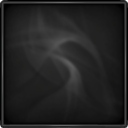 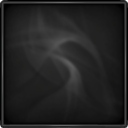 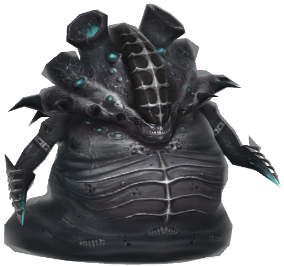 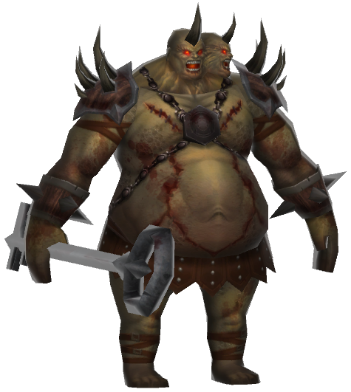 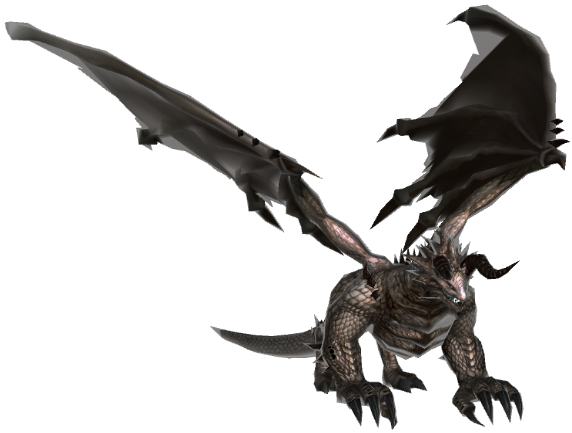 잔인한 오크 조각 10개를 수집하면 잔인한 오크 소환이 가능합니다. 또한 잔인한 오크 승급 재료로도 사용됩니다.
1
3
3
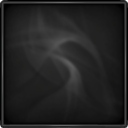 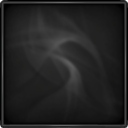 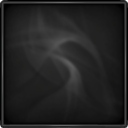 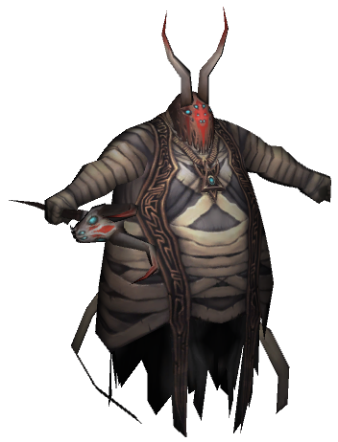 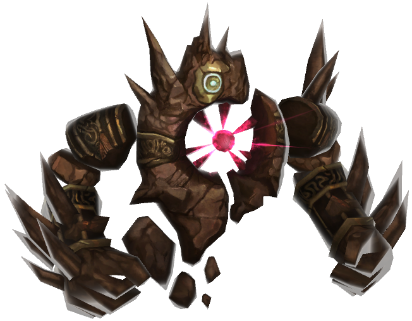 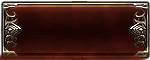 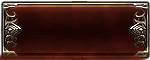 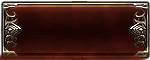 획득경로
기부
판매
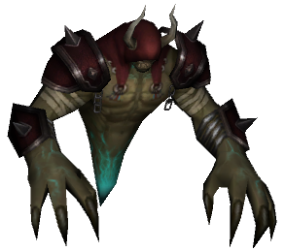 조력자 UI_조력자 조각_기부
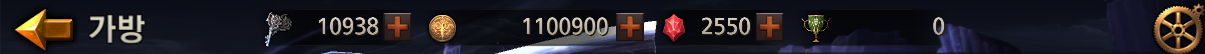 조력자
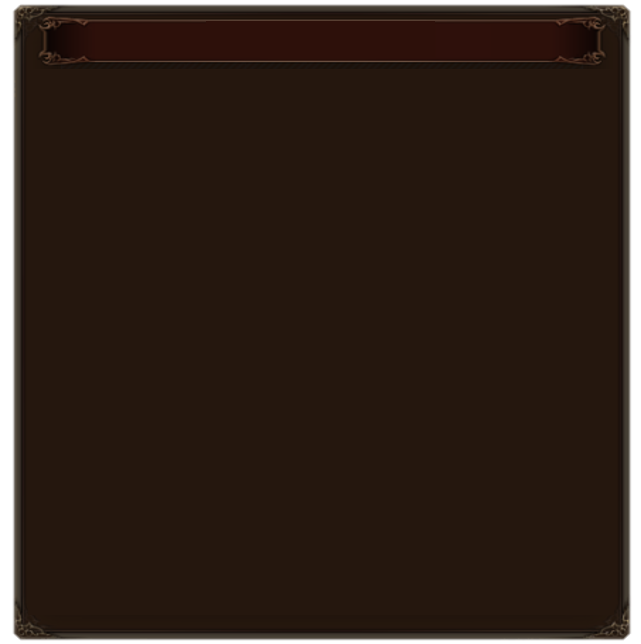 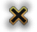 기부
잔인한 오크 조각
99개 보유중
조력자
진형 등록
조력자 조각
조력자 업적
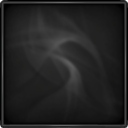 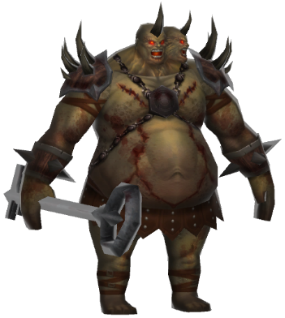 잔인한 오크 조각
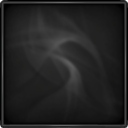 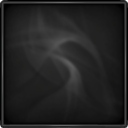 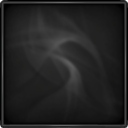 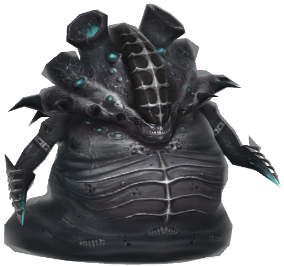 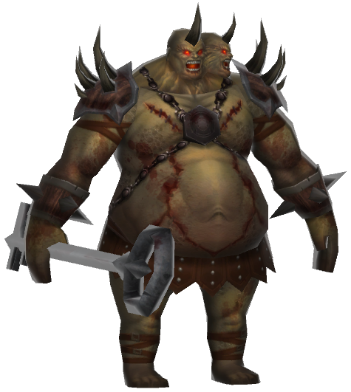 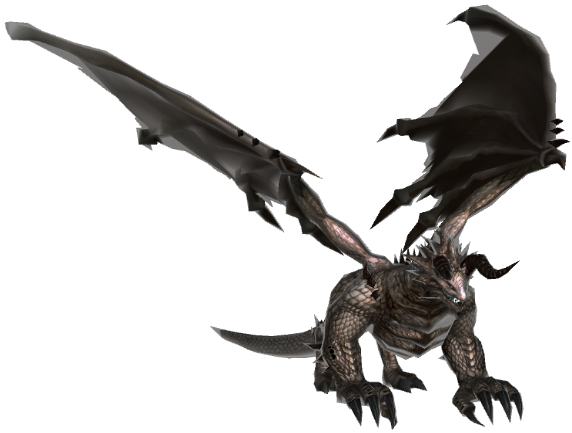 99
-
+
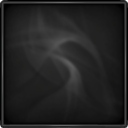 보유
3개
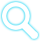 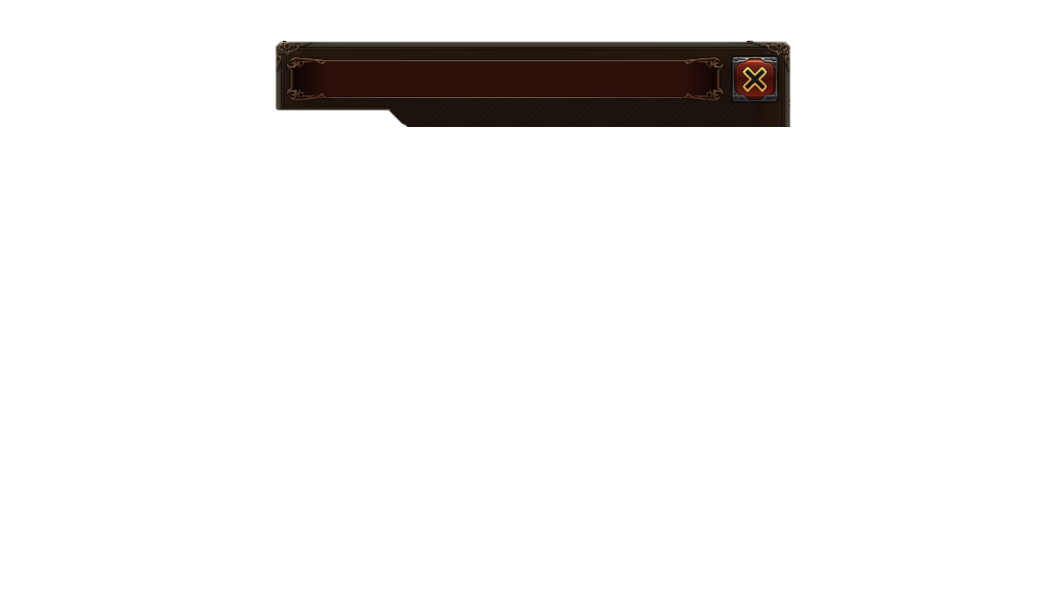 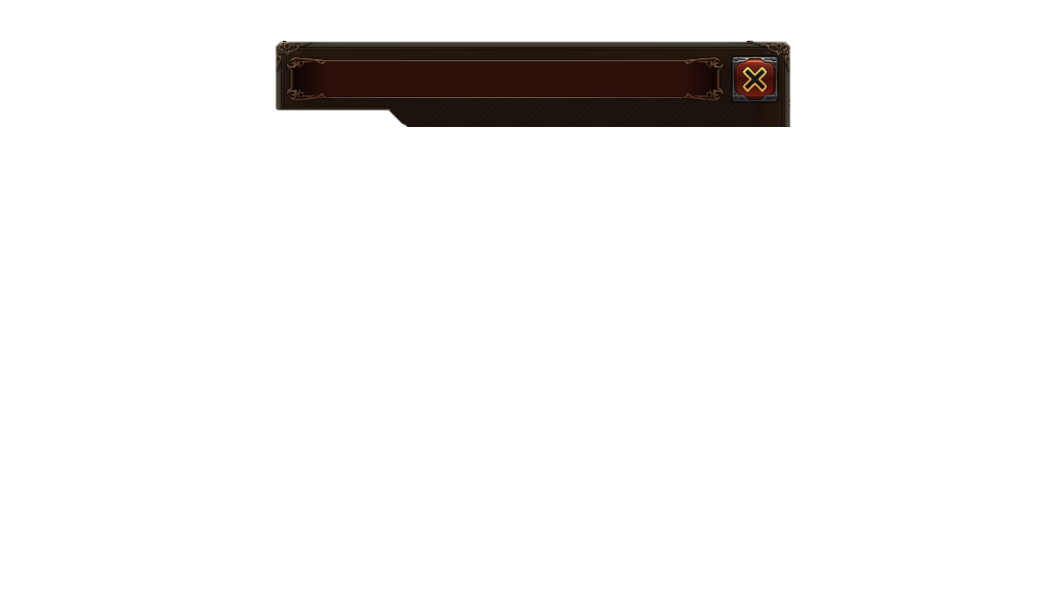 재기부 남은 시간 : 23시간 59분
친구
길드
조력자 조각 기부
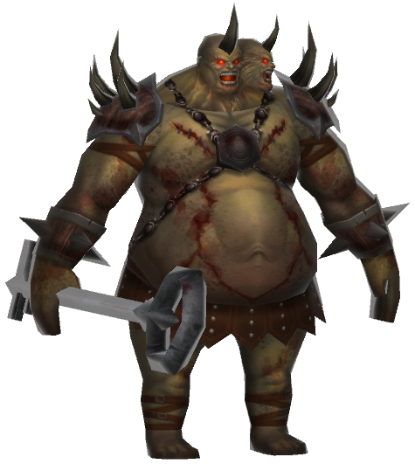 1
3
3
특징
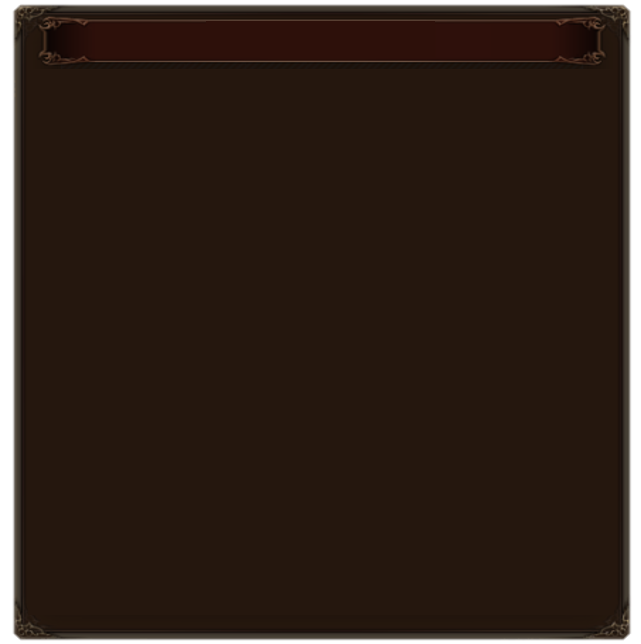 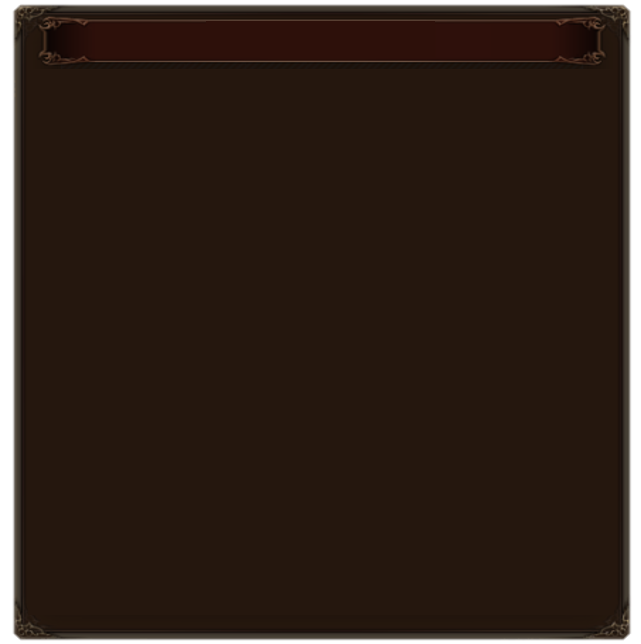 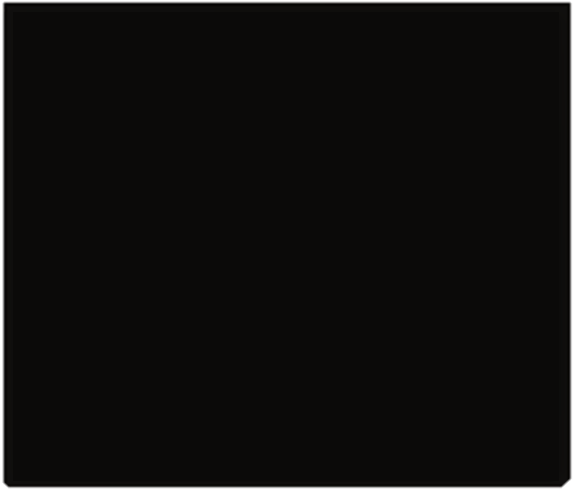 잘생겨서피곤해요님에게
잔인한 오크 조각 99개를 기부하시겠습니까?
기부된 조력자 조각은 반환할 수 없습니다.
Lv.30 잘생겨서 피곤해요
구렛나루는남겨줘
Lv.30 잘생겨서 피곤해요
구렛나루는남겨줘
Lv.30 잘생겨서 피곤해요
구렛나루는남겨줘
Lv.30 잘생겨서 피곤해요
구렛나루는남겨줘
Lv.30 잘생겨서 피곤해요
구렛나루는남겨줘
후방의 물리 딜러, 강력한 단일 및 광역 피해를 입힙니다. 하지만 근거리 공격에 약합니다.
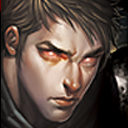 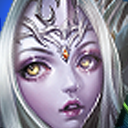 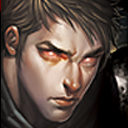 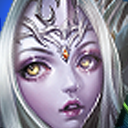 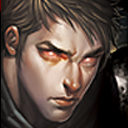 기부
기부
기부
기부
기부
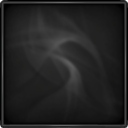 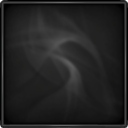 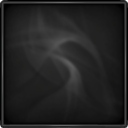 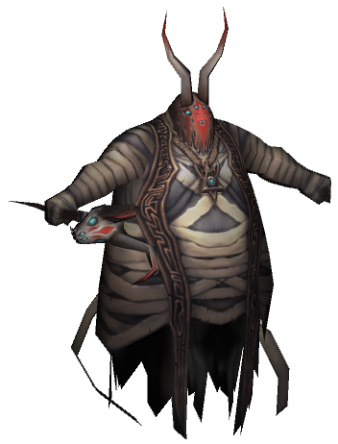 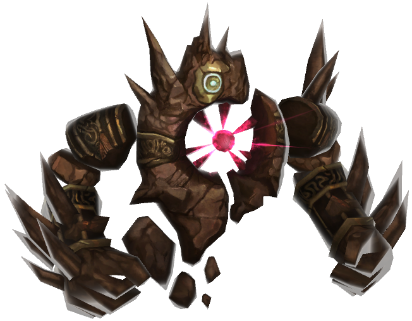 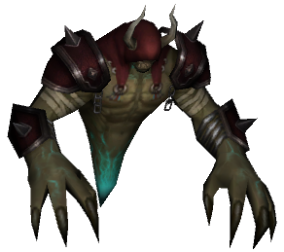 1
2
2
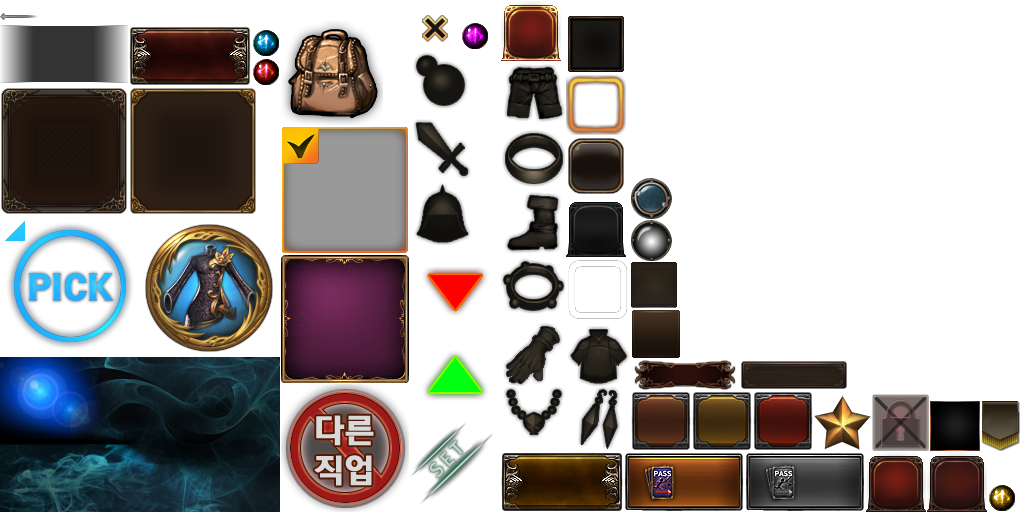 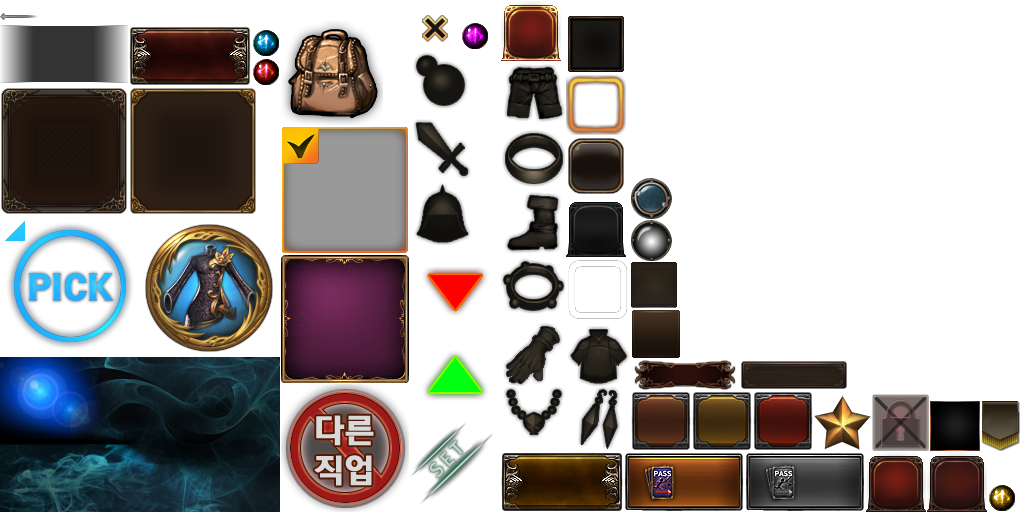 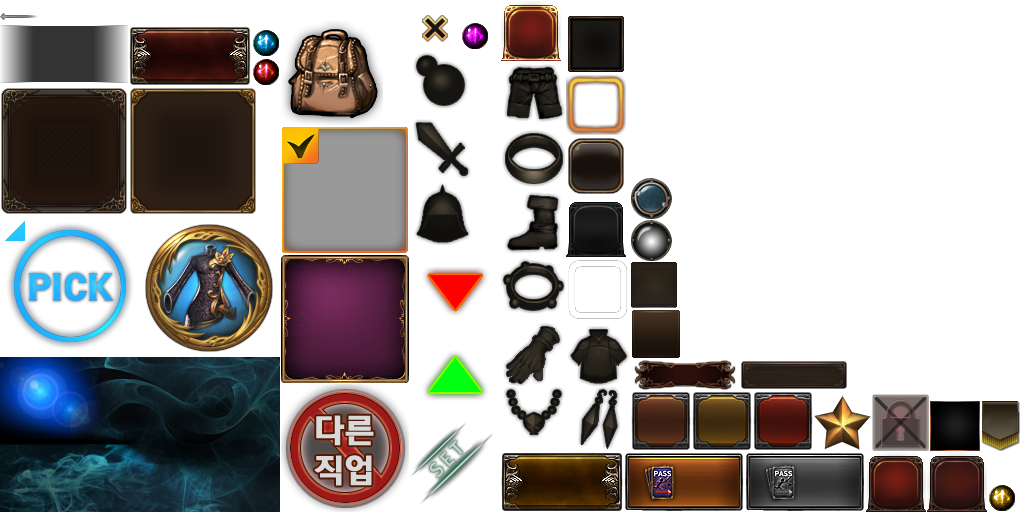 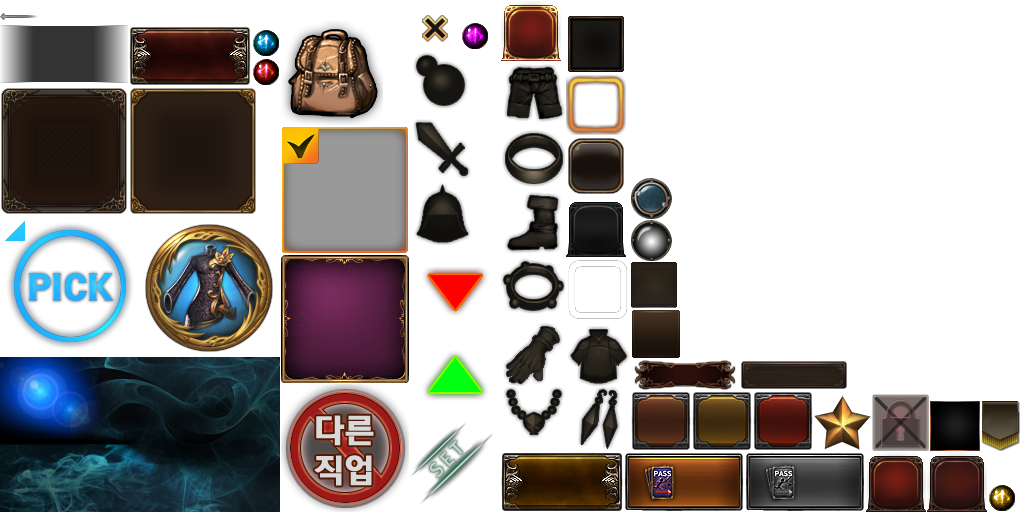 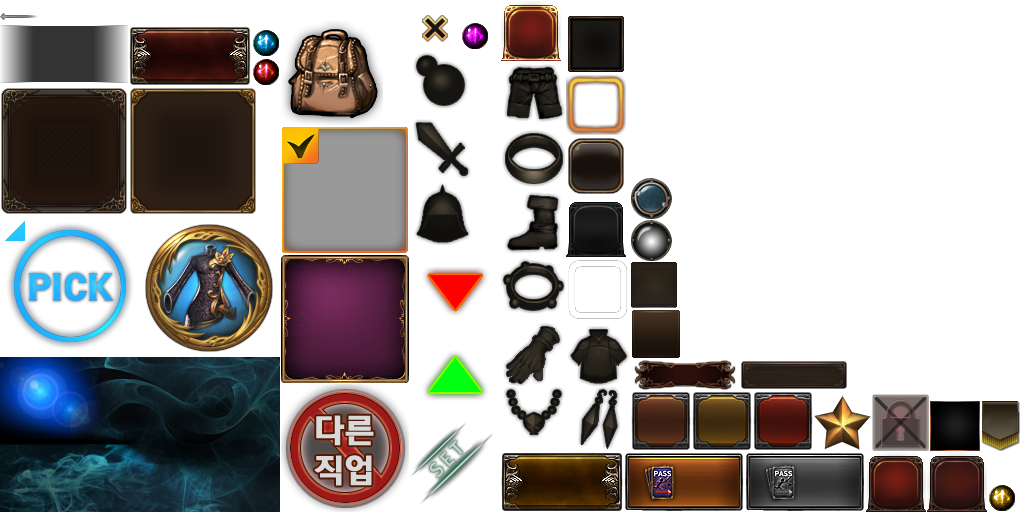 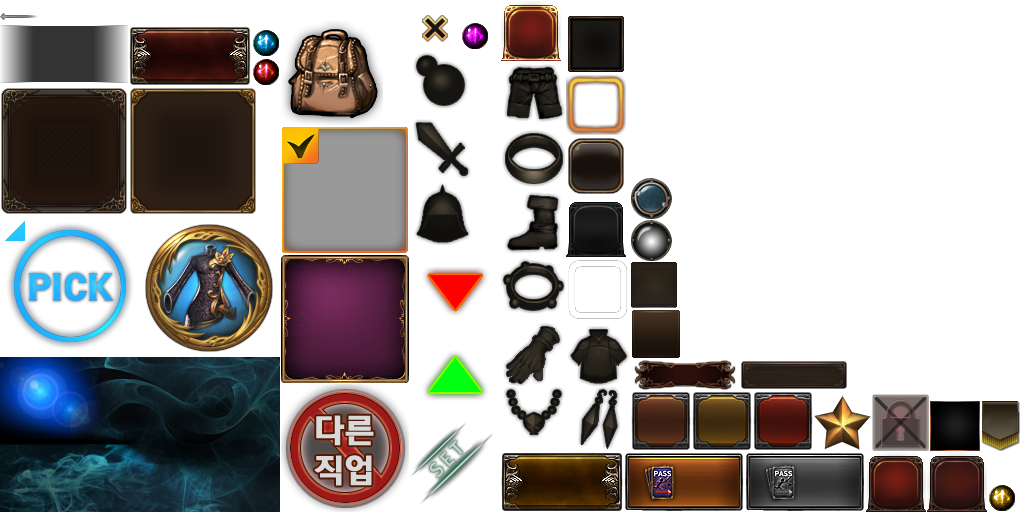 확인
취소
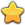 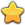 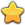 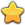 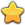 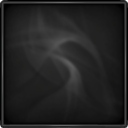 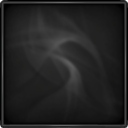 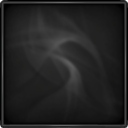 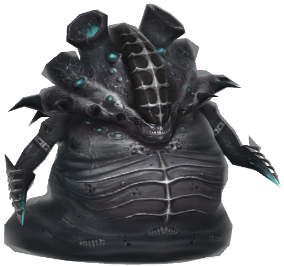 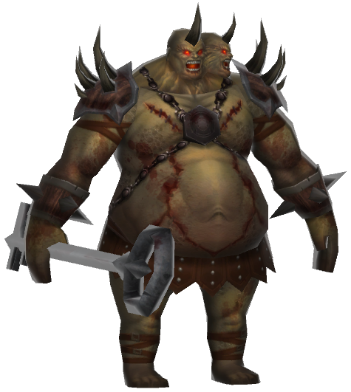 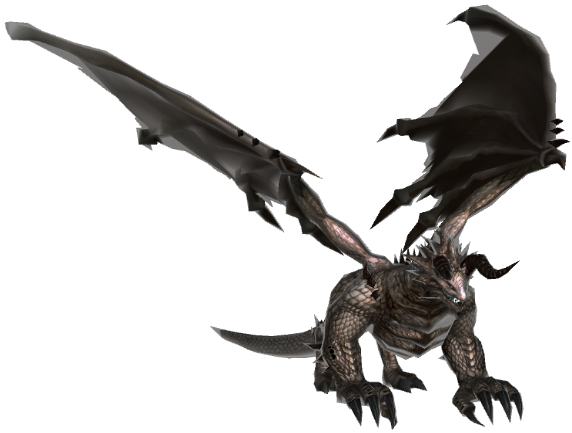 잔인한 오크 조각 10개를 수집하면 잔인한 오크 소환이 가능합니다. 또한 잔인한 오크 승급 재료로도 사용됩니다.
1
3
3
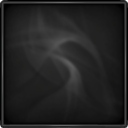 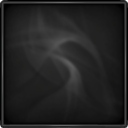 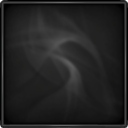 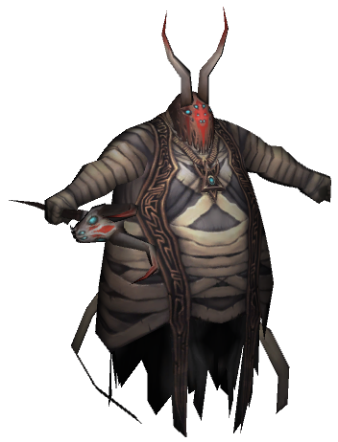 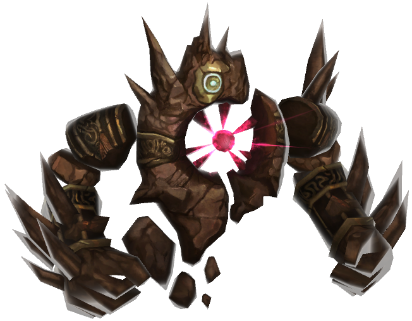 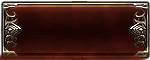 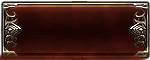 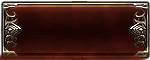 획득경로
기부
판매
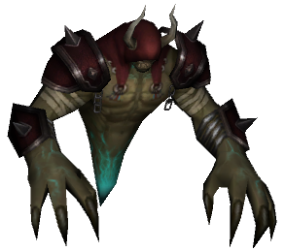 조력자 UI_조력자 조각_판매
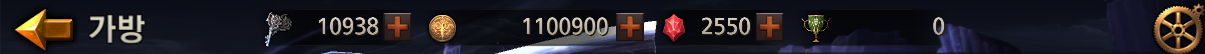 조력자
조력자
진형 등록
조력자 조각
조력자 업적
잔인한 오크 조각
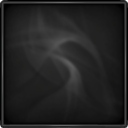 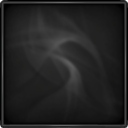 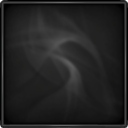 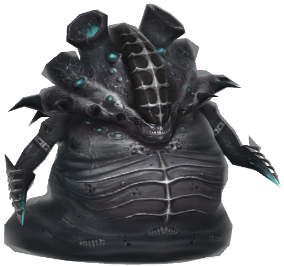 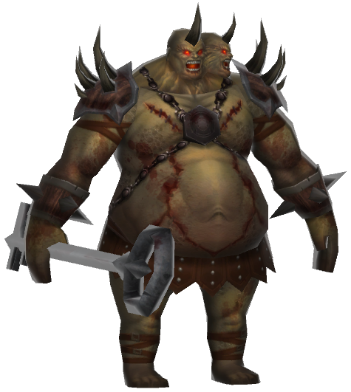 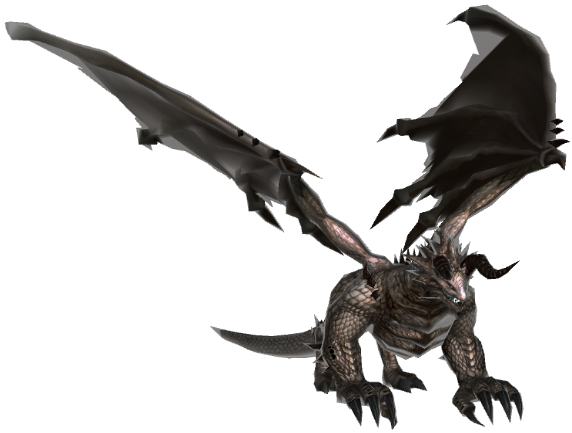 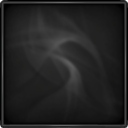 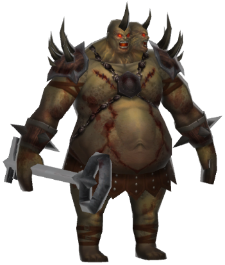 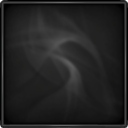 보유
3개
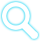 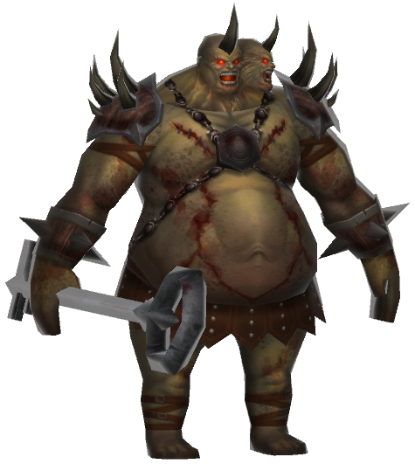 1
3
3
특징
후방의 물리 딜러, 강력한 단일 및 광역 피해를 입힙니다. 하지만 근거리 공격에 약합니다.
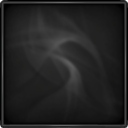 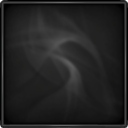 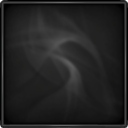 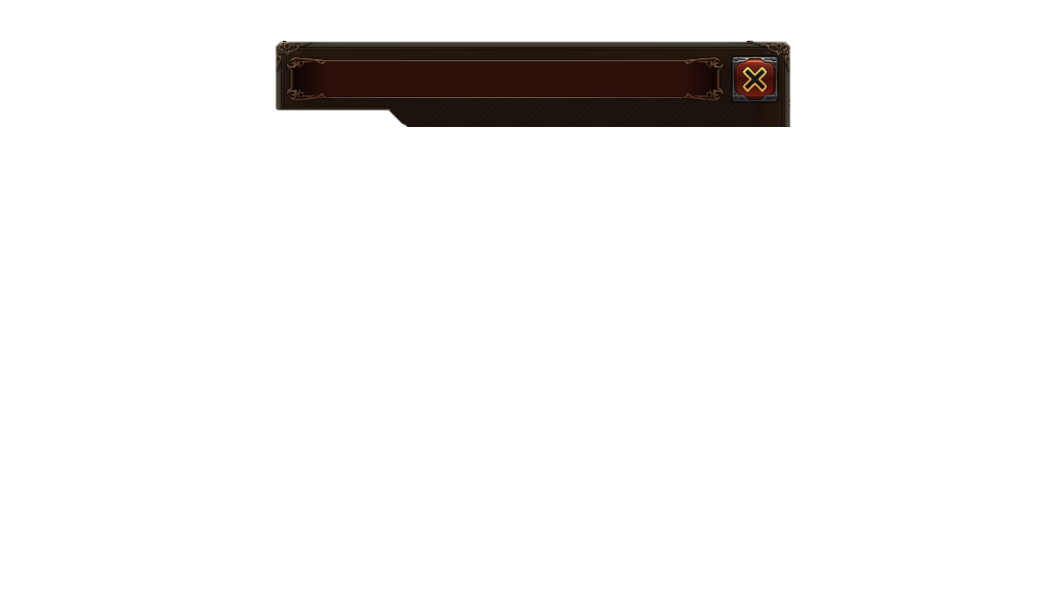 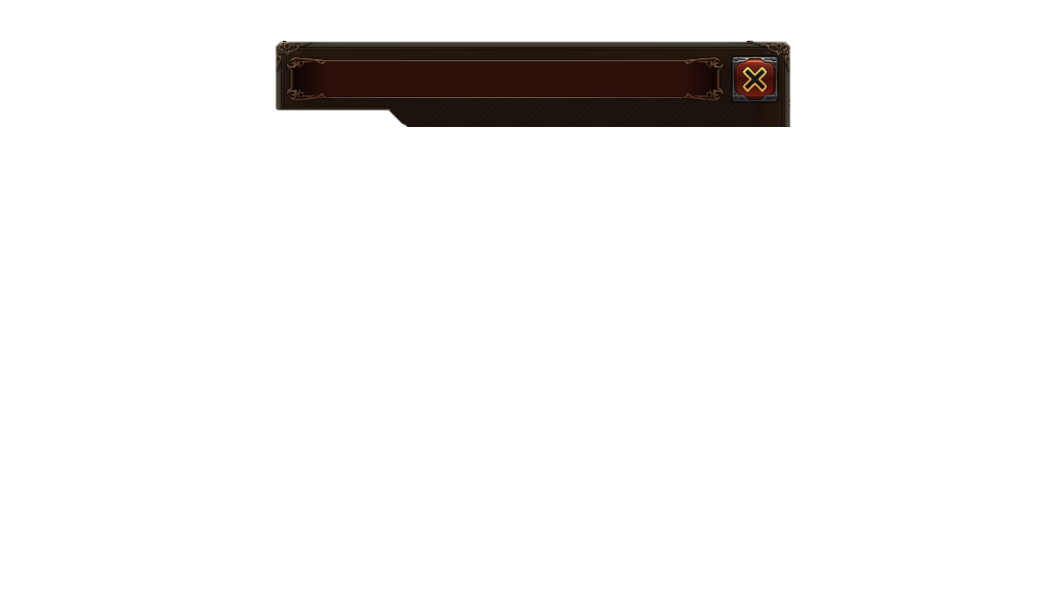 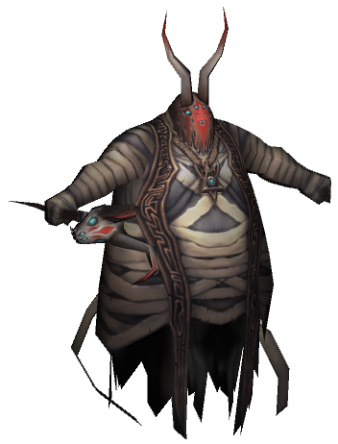 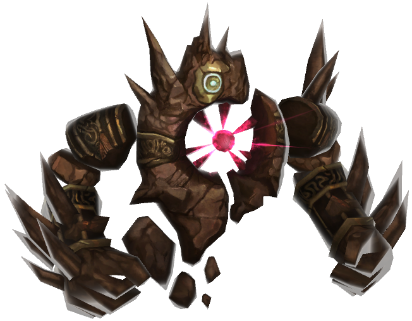 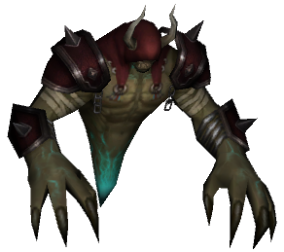 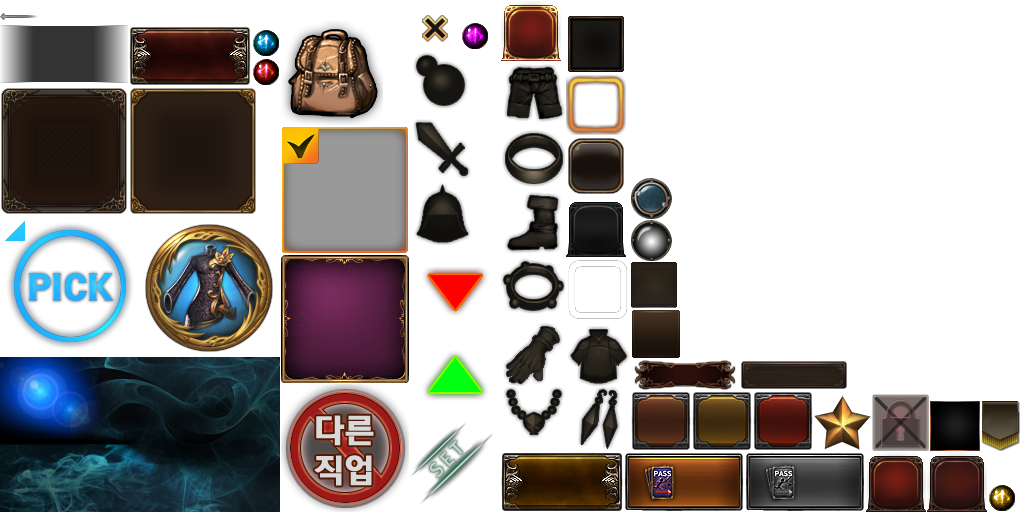 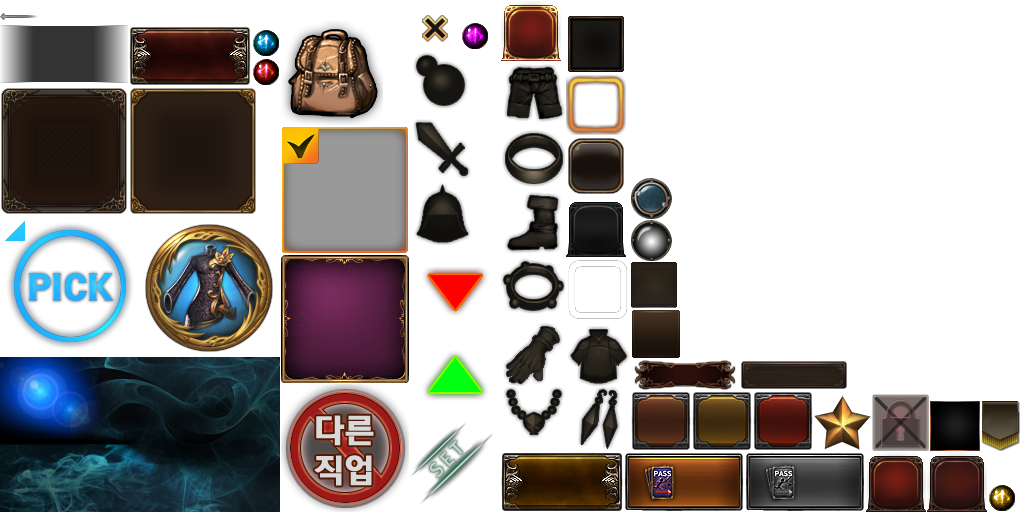 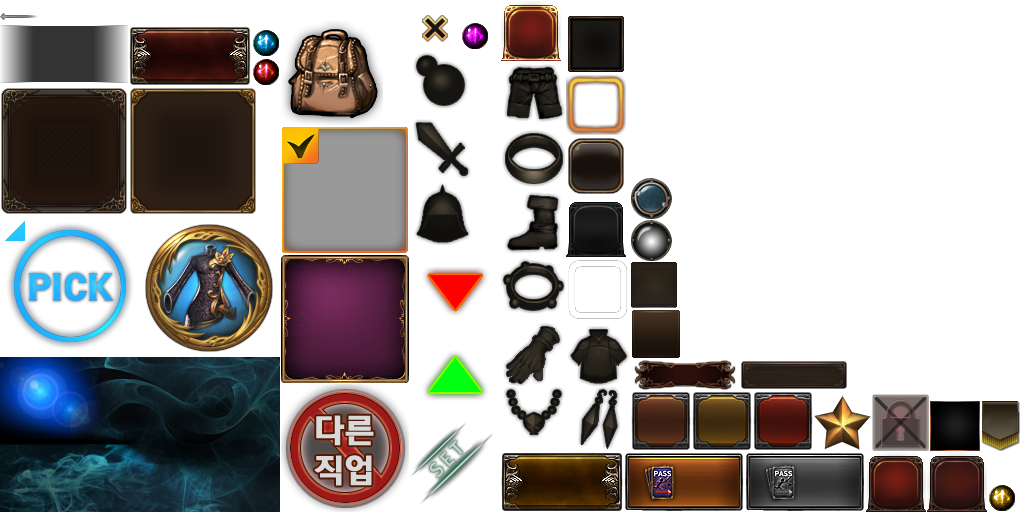 판매
돌아가기
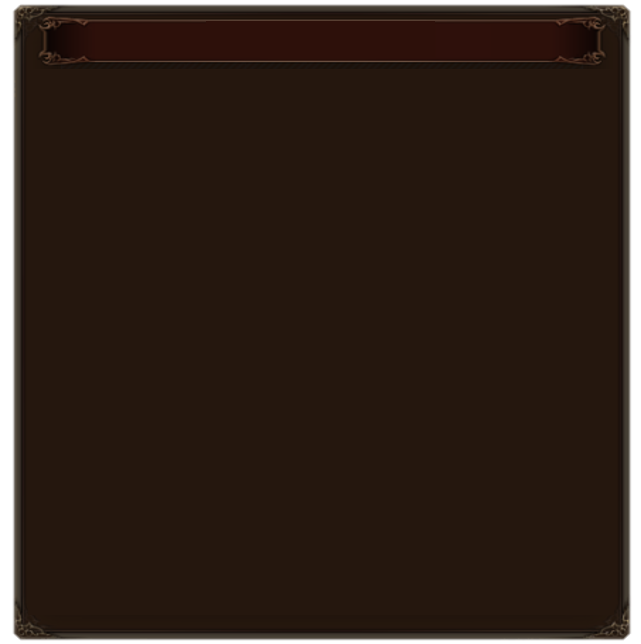 1
2
2
잔인한 오크 조각
99 개 보유중
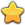 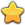 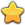 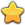 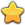 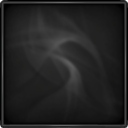 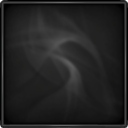 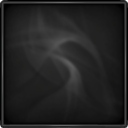 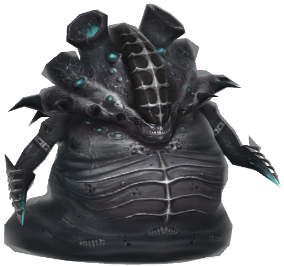 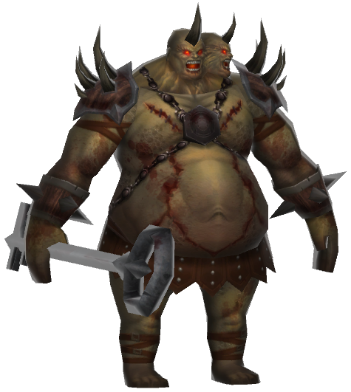 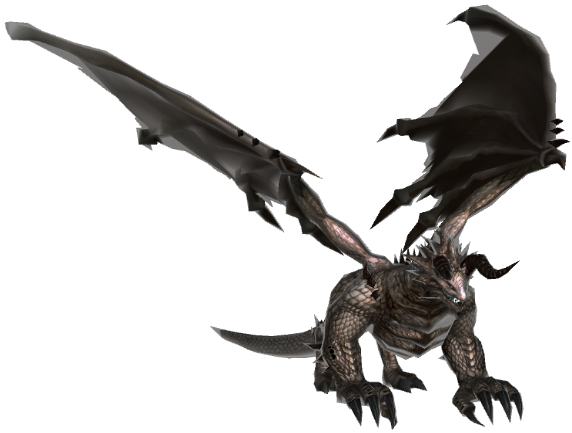 판매 수량 선택
잔인한 오크 조각 10개를 수집하면 잔인한 오크 소환이 가능합니다. 또한 잔인한 오크 승급 재료로도 사용됩니다.
1
3
3
99
-
+
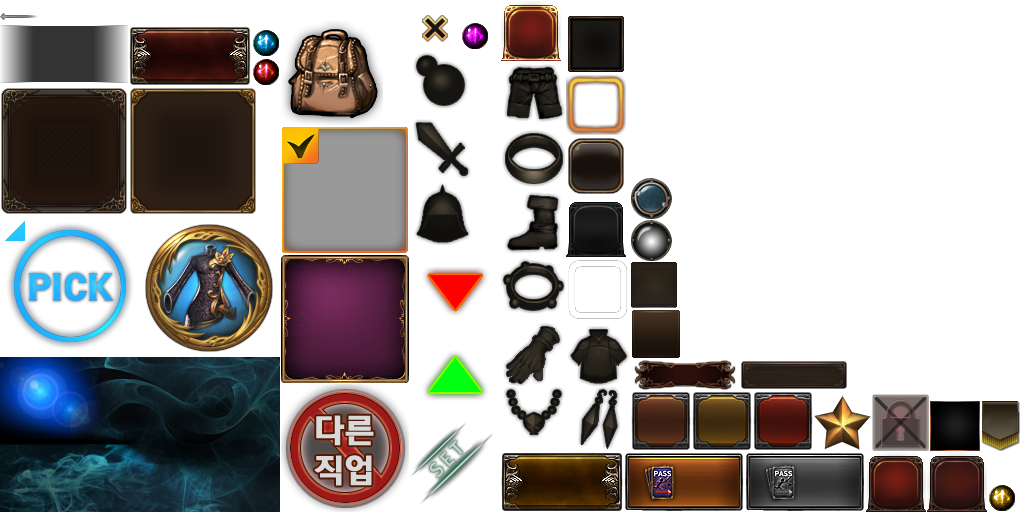 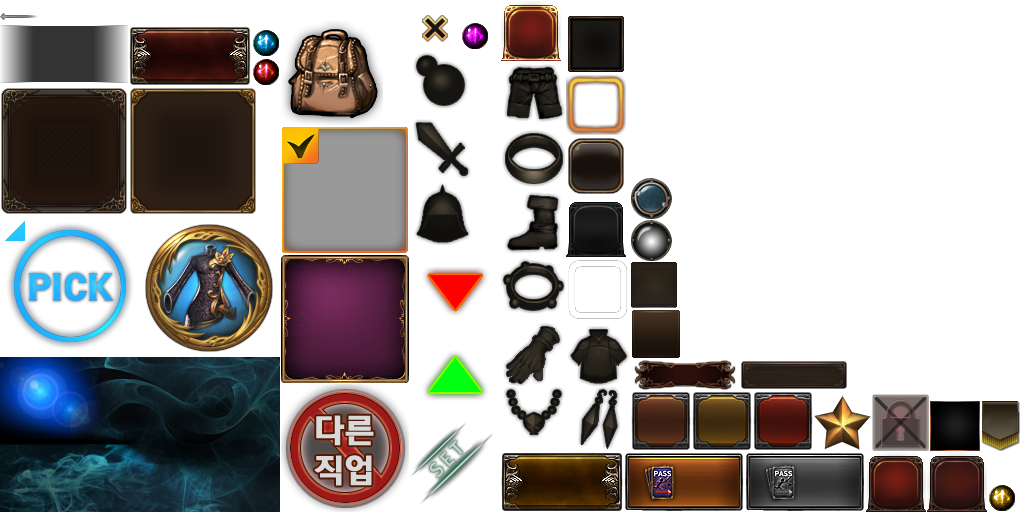 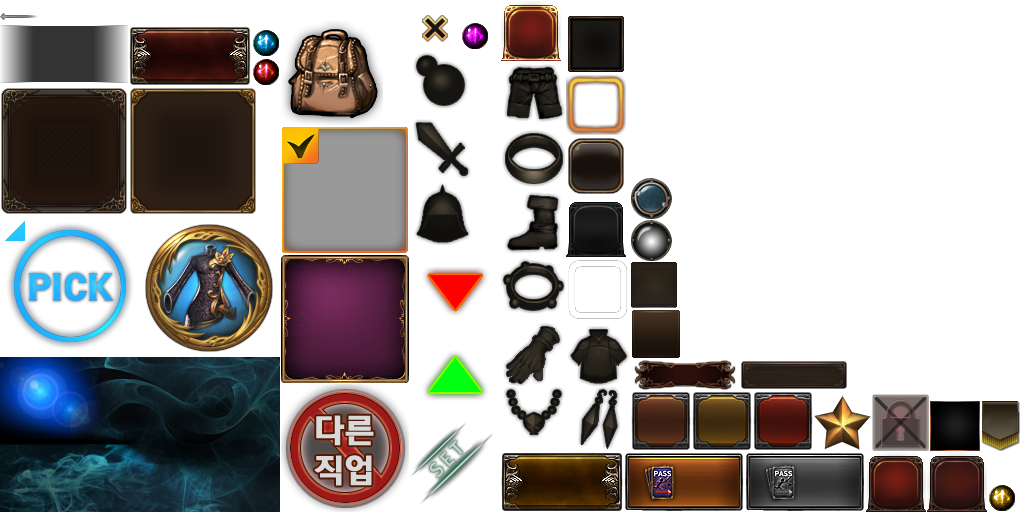 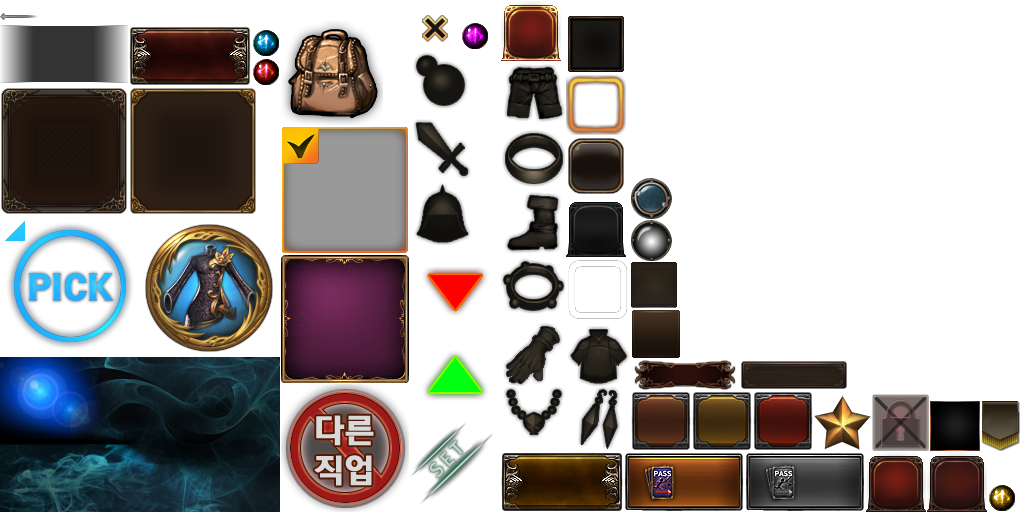 아이템 판매
25,000
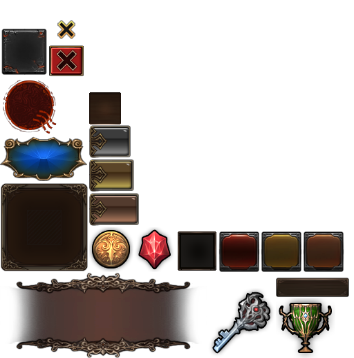 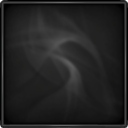 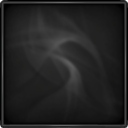 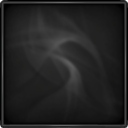 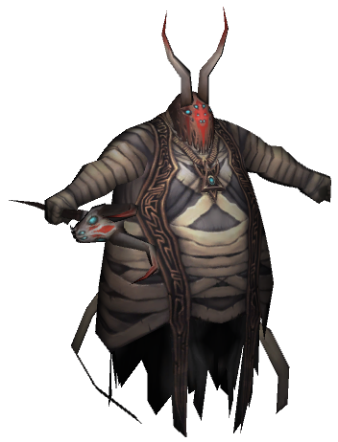 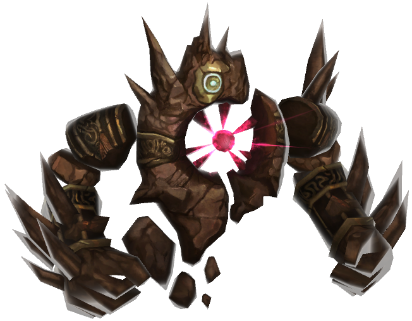 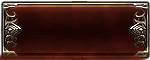 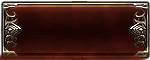 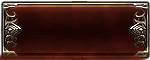 획득경로
기부
판매
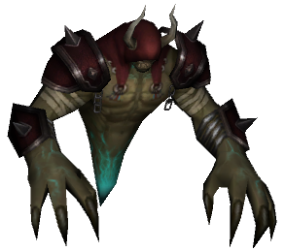 조력자 UI_조력자 업적
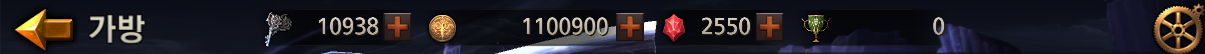 조력자
조력자
진형 등록
조력자 조각
조력자 업적
>> 1성 조력자 소환
9종의 1성 조력자를 모두 소환하면 보상을 획득할 수 있습니다.
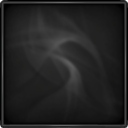 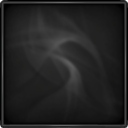 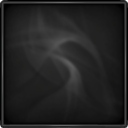 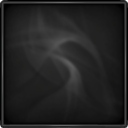 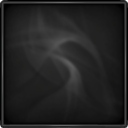 보상
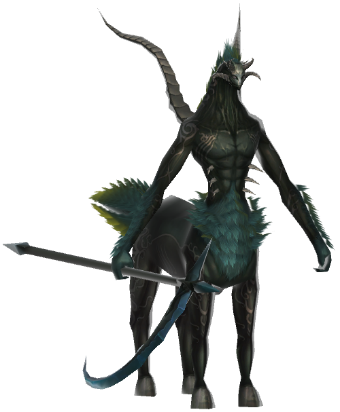 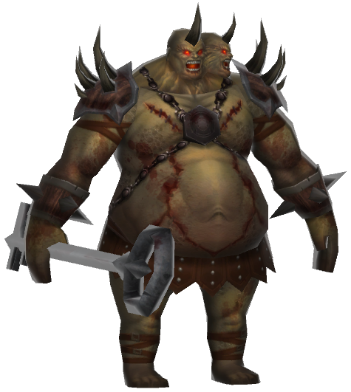 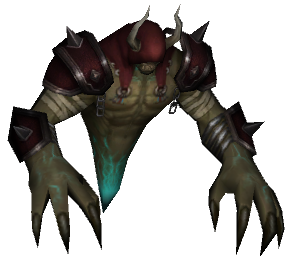 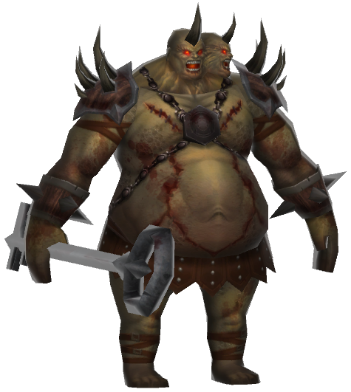 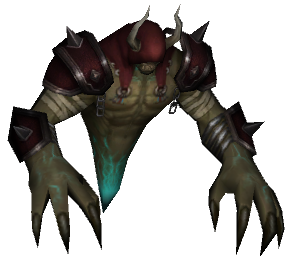 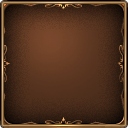 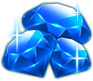 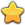 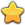 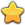 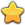 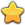 100
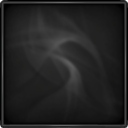 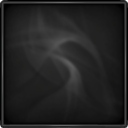 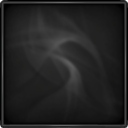 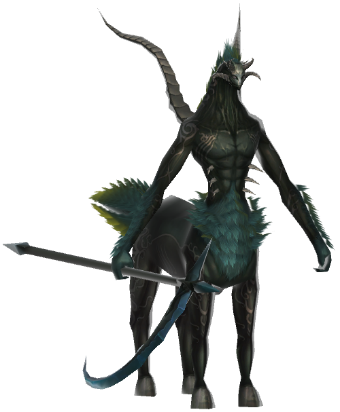 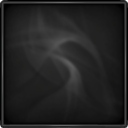 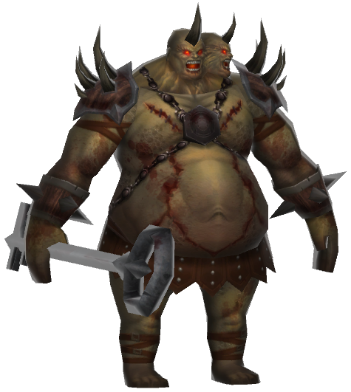 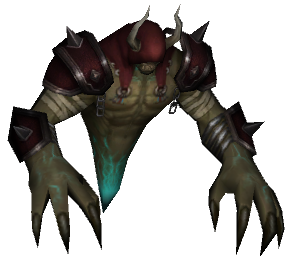 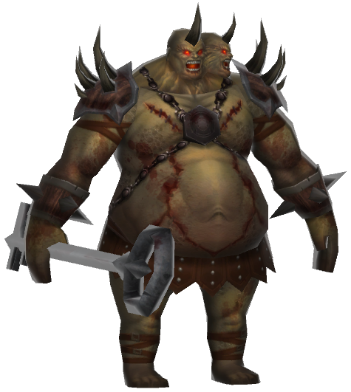 5 / 9
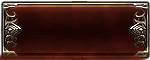 보상받기
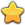 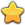 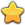 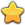 >> 2성 조력자 소환
9종의 2성 조력자를 모두 소환하면 보상을 획득할 수 있습니다.
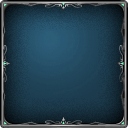 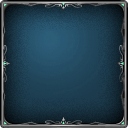 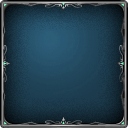 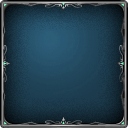 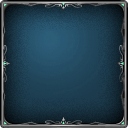 보상
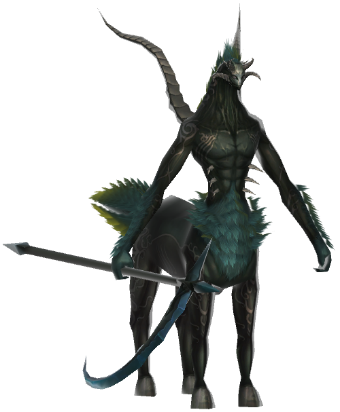 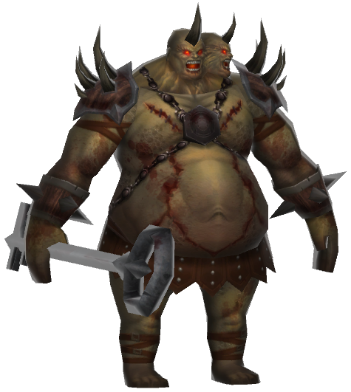 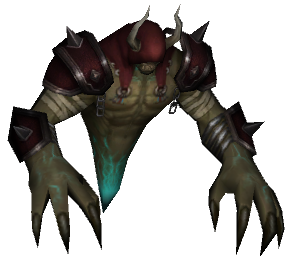 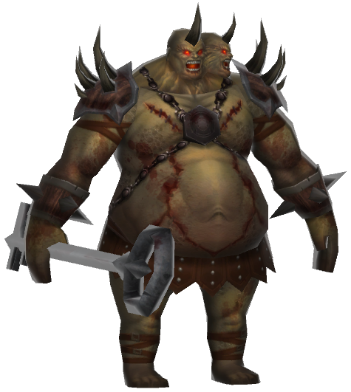 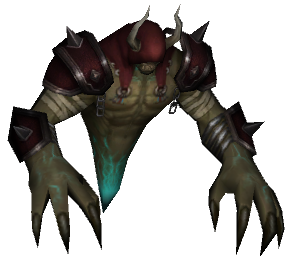 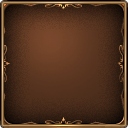 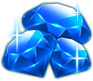 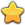 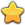 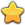 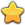 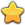 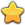 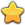 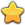 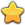 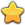 조력자 UI_조력자 업적_업적 조건 달성으로 인한 보상받기 버튼 활성화
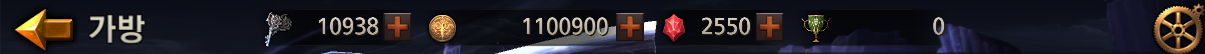 조력자
조력자
진형 등록
조력자 조각
조력자 업적
>> 1성 조력자 소환
9종의 1성 조력자를 모두 소환하면 보상을 획득할 수 있습니다.
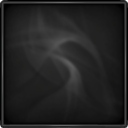 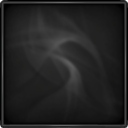 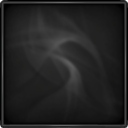 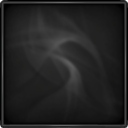 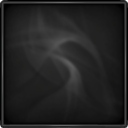 보상
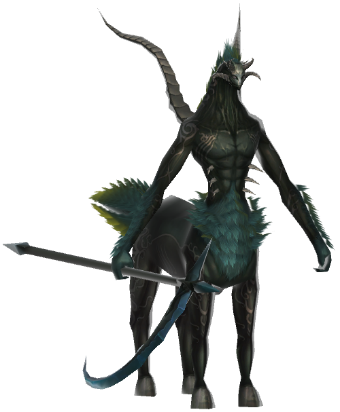 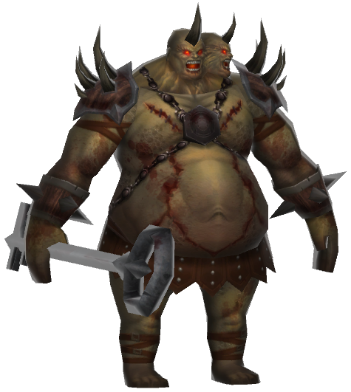 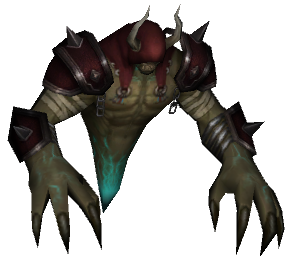 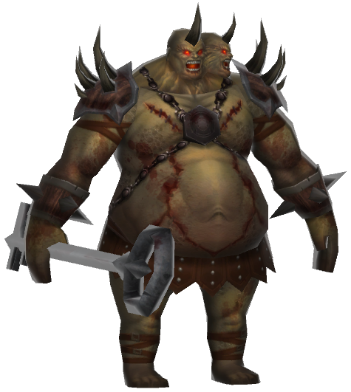 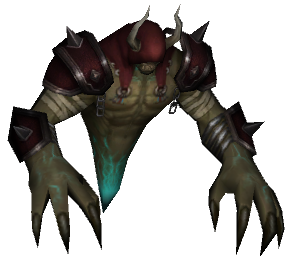 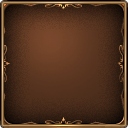 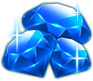 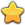 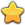 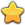 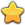 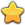 100
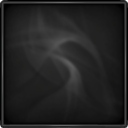 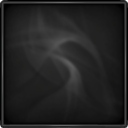 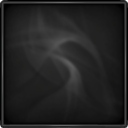 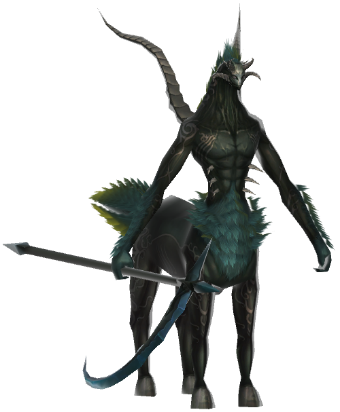 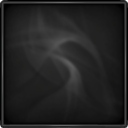 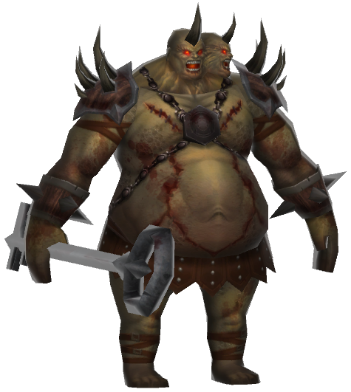 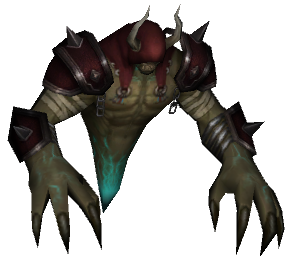 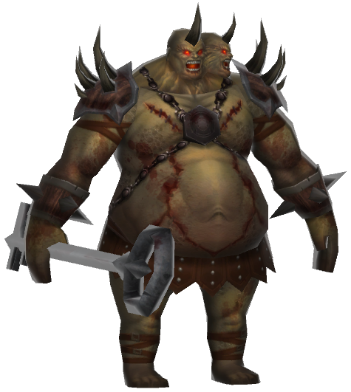 9 / 9
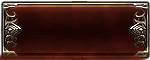 보상받기
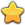 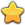 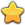 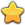 >> 2성 조력자 소환
9종의 2성 조력자를 모두 소환하면 보상을 획득할 수 있습니다.
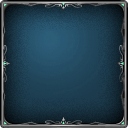 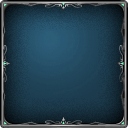 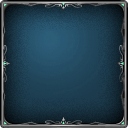 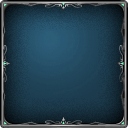 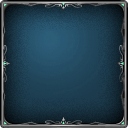 보상
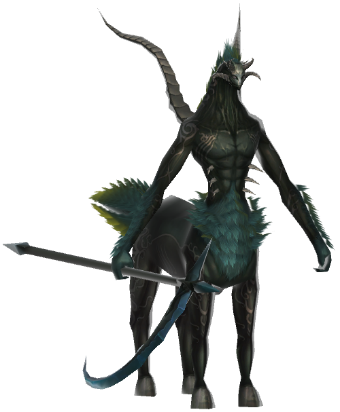 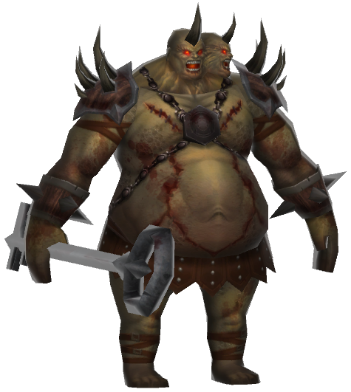 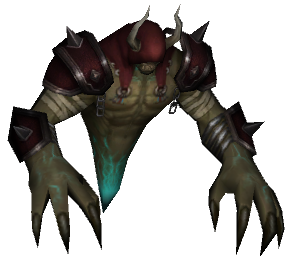 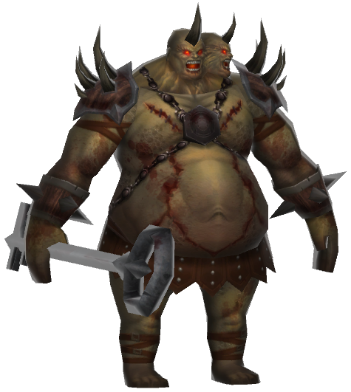 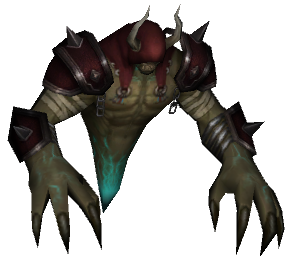 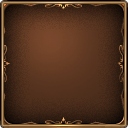 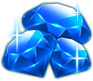 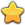 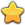 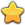 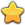 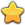 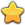 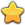 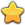 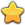 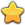 조력자 UI_조력자 업적_업적 보상 받은 상태
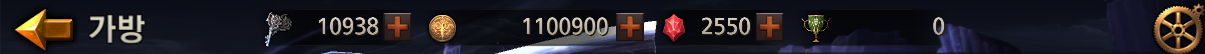 조력자
조력자
진형 등록
조력자 조각
조력자 업적
>> 1성 조력자 소환
9종의 1성 조력자를 모두 소환하면 보상을 획득할 수 있습니다.
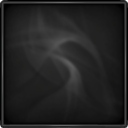 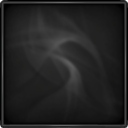 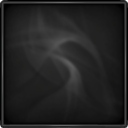 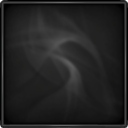 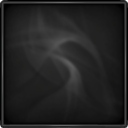 보상
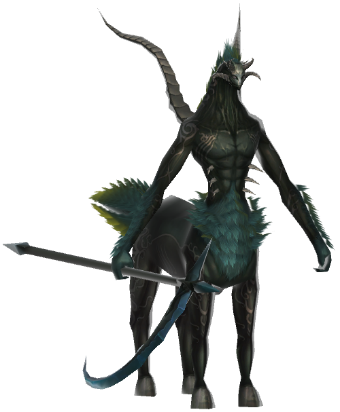 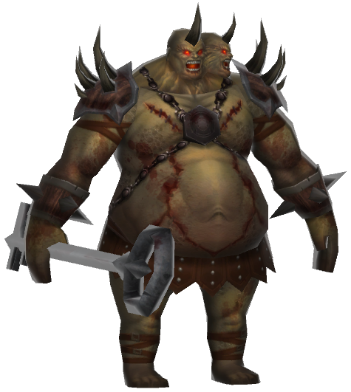 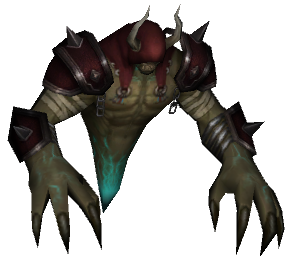 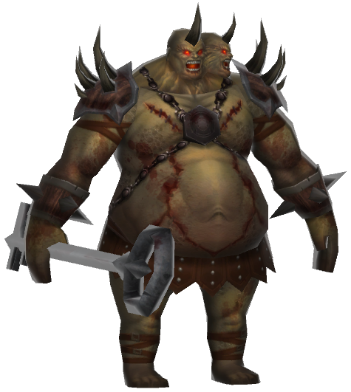 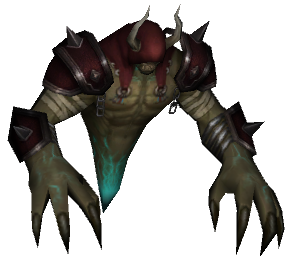 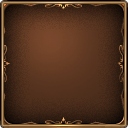 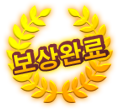 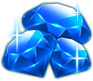 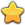 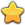 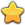 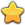 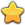 100
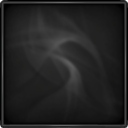 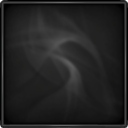 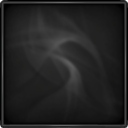 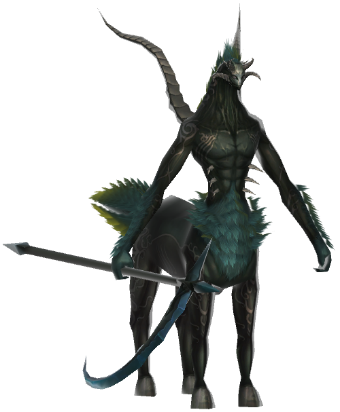 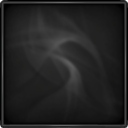 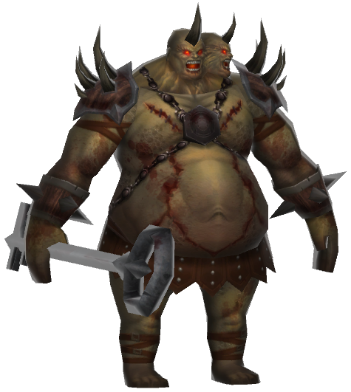 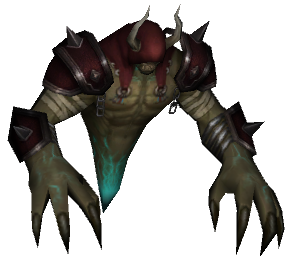 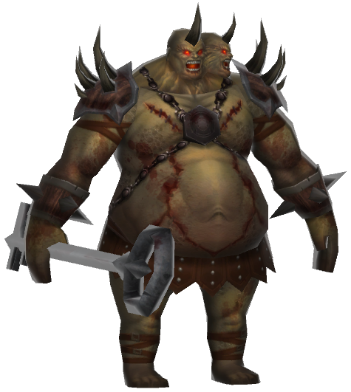 9 / 9
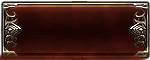 보상받기
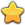 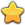 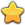 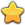 >> 2성 조력자 소환
9종의 2성 조력자를 모두 소환하면 보상을 획득할 수 있습니다.
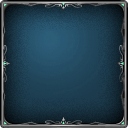 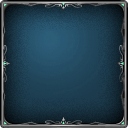 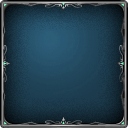 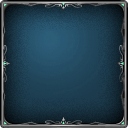 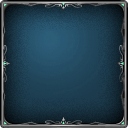 보상
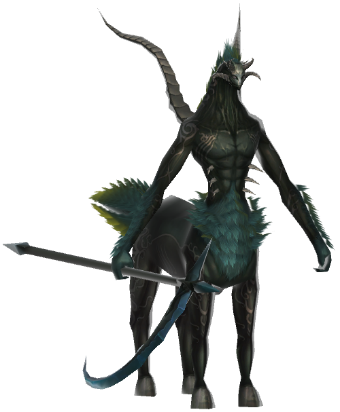 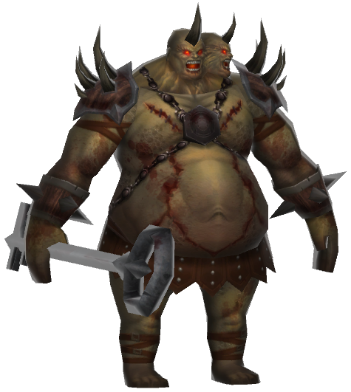 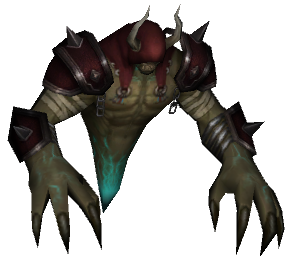 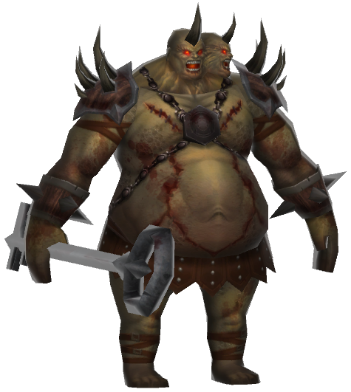 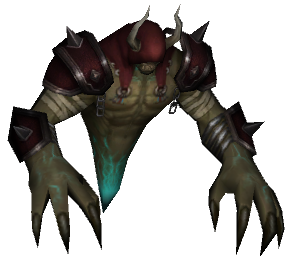 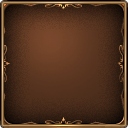 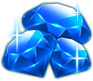 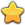 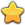 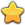 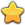 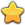 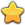 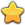 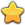 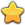 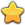 조력자 UI_조력자 조각 상점
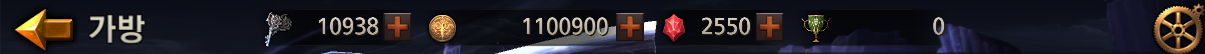 상점
조력자 조각 상점
새로고침
상점 갱신 시간 : 23시간 59분
잔인한 오크 조각
쿠이안 조각
썬더드래곤 조각
미이라 제사장 조각
누크던 조각
가디언 골룸 조각
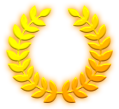 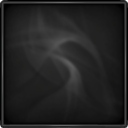 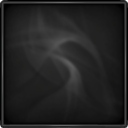 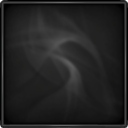 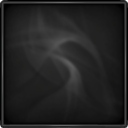 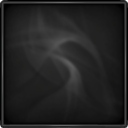 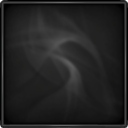 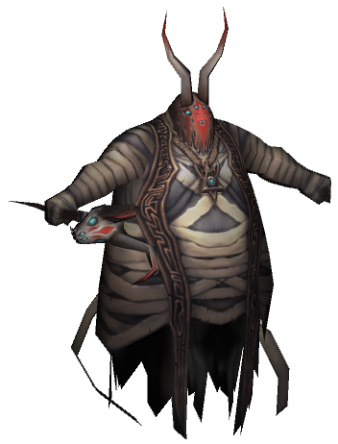 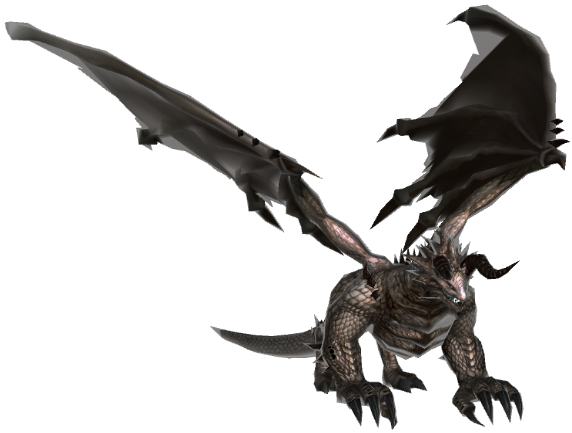 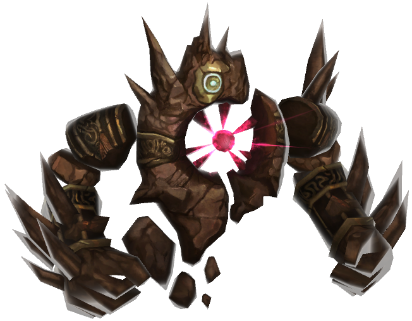 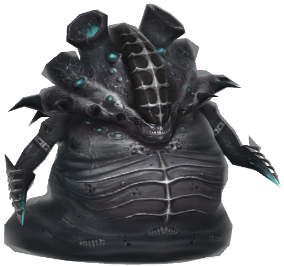 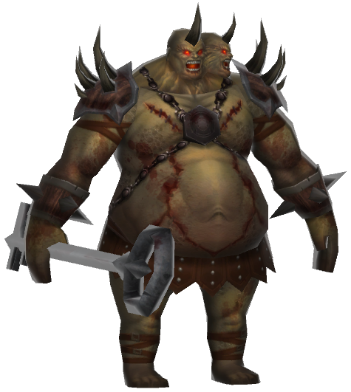 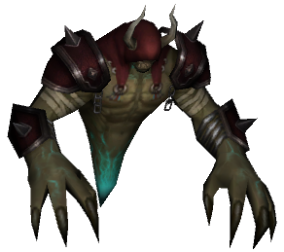 구입완료
3
1
3
2
2
1
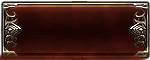 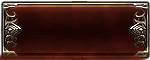 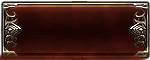 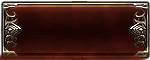 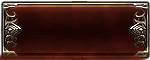 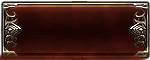 30000
40
120
80
20000
40
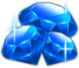 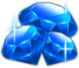 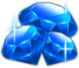 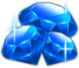 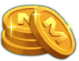 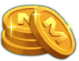 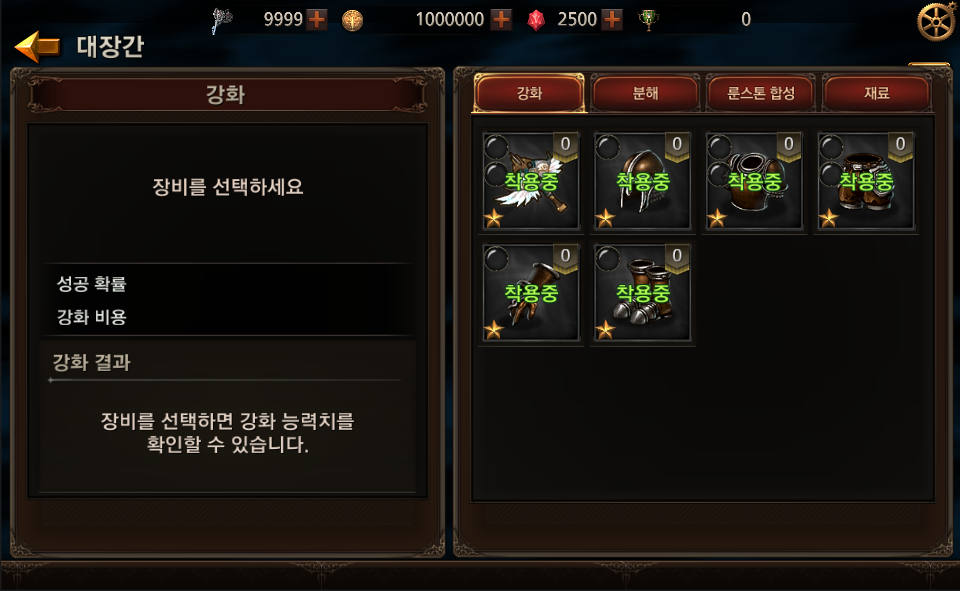 젬 30개를 사용하여 상품을 새로고침 하시겠습니까?
확인
취소
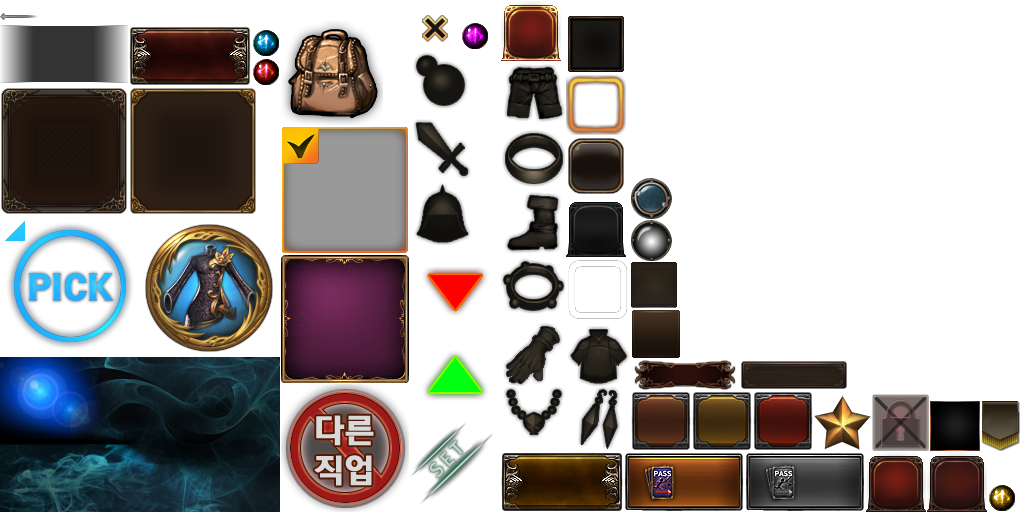 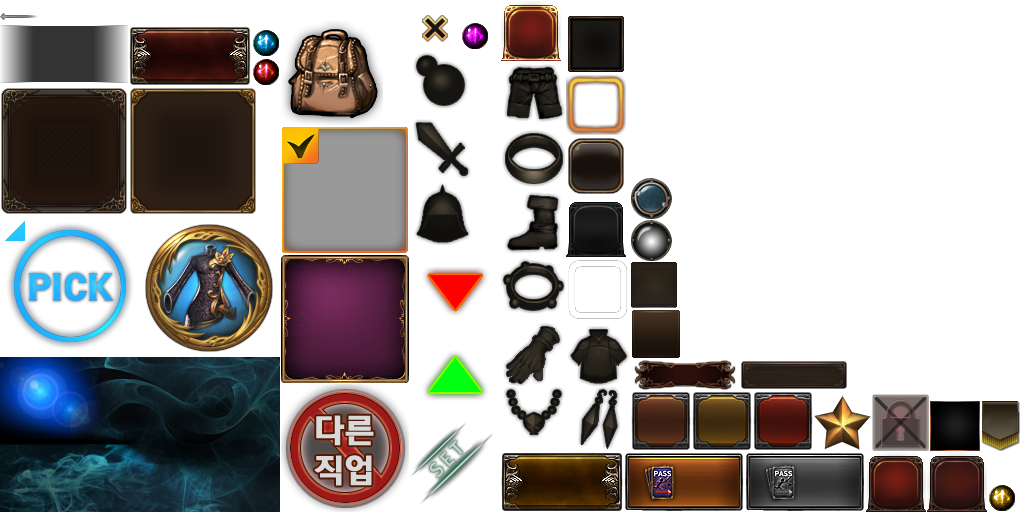 조력자 UI_조력자 조각 상점_새로 고침 안내 팝업
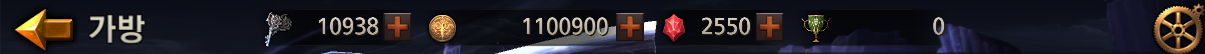 상점
조력자 조각 상점
새로고침
상점 갱신 시간 : 23시간 59분
잔인한 오크 조각
쿠이안 조각
썬더드래곤 조각
미이라 제사장 조각
누크던 조각
가디언 골룸 조각
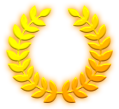 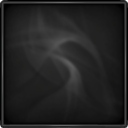 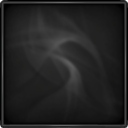 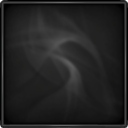 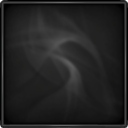 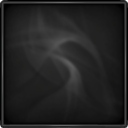 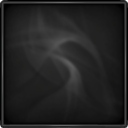 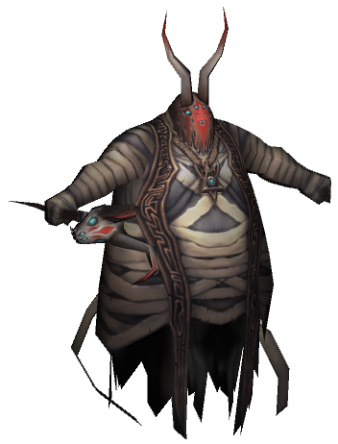 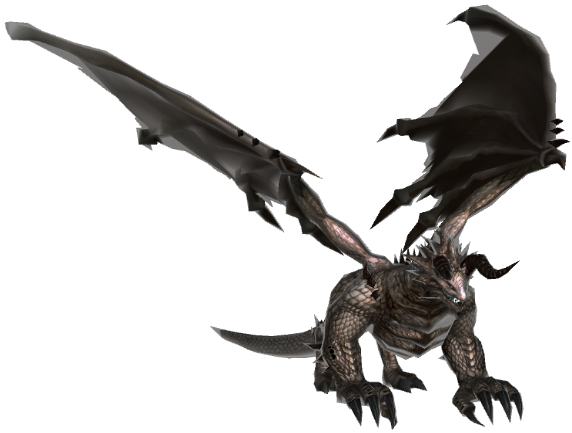 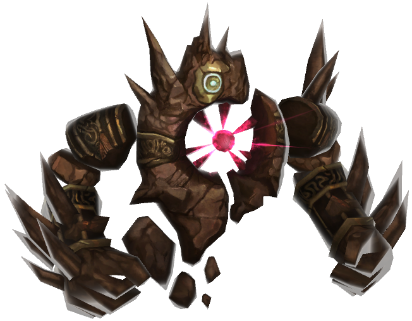 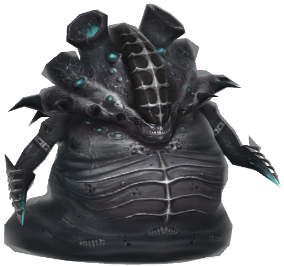 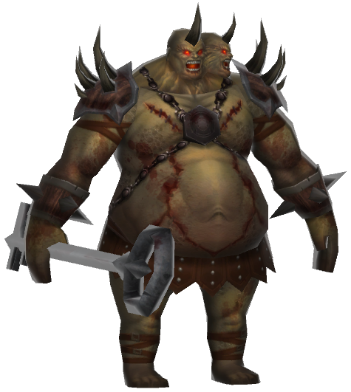 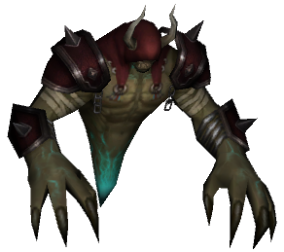 구입완료
3
1
3
2
2
1
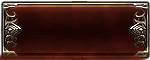 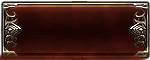 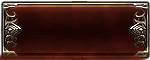 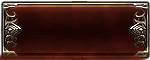 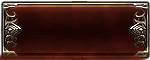 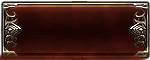 30000
40
120
80
20000
40
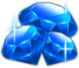 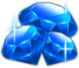 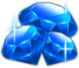 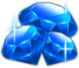 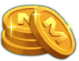 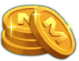 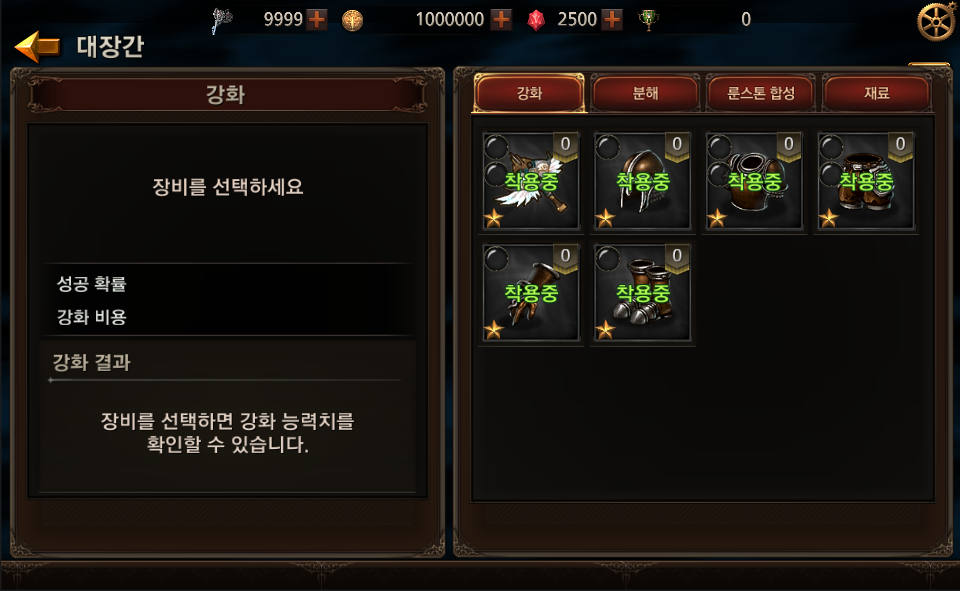 상품 구매(새로고침)에 필요한 젬이 N 부족합니다.
젬 충전 페이지로 이동하시겠습니까?
확인
취소
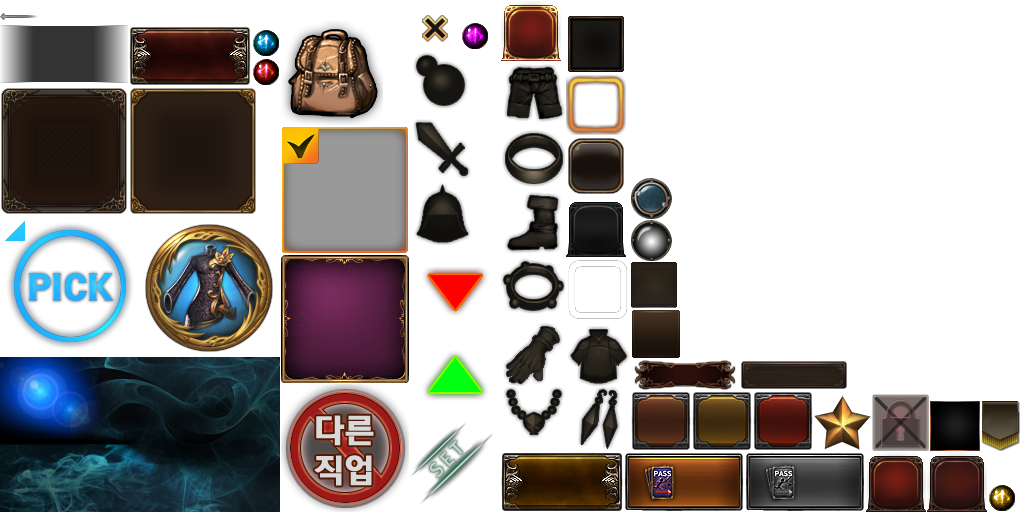 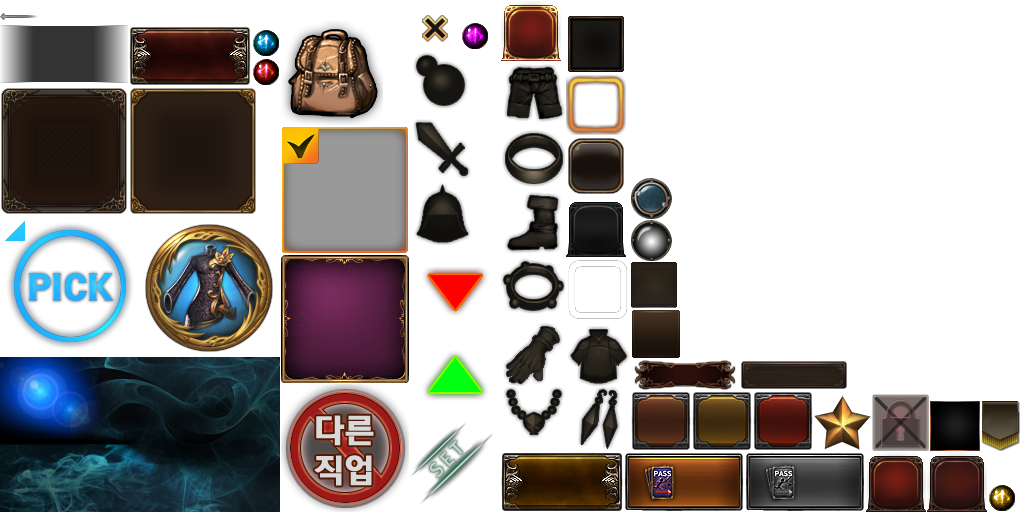 조력자 UI_조력자 조각 상점_젬 부족 시(상품 구매 및 새로 고침)
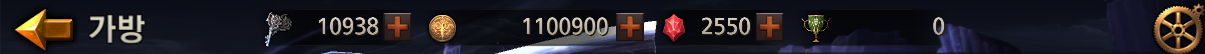 상점
조력자 조각 상점
새로고침
상점 갱신 시간 : 23시간 59분
잔인한 오크 조각
쿠이안 조각
썬더드래곤 조각
미이라 제사장 조각
누크던 조각
가디언 골룸 조각
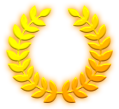 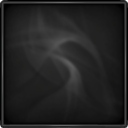 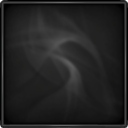 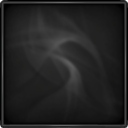 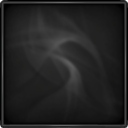 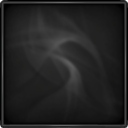 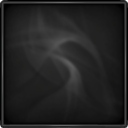 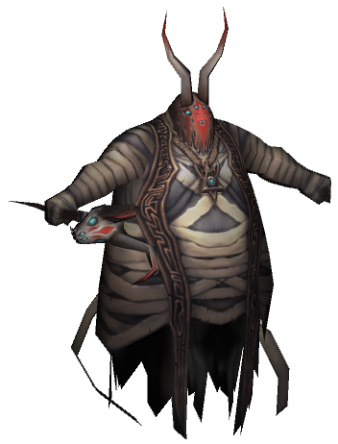 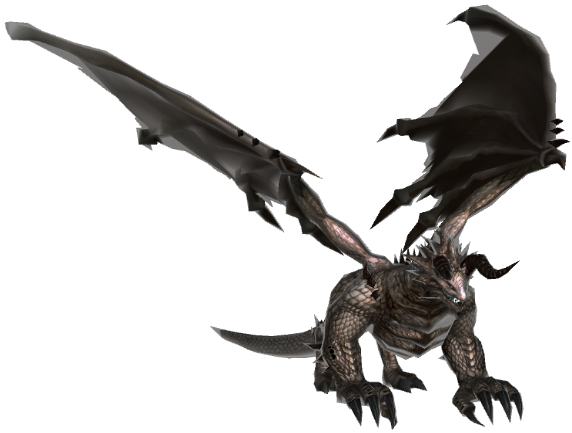 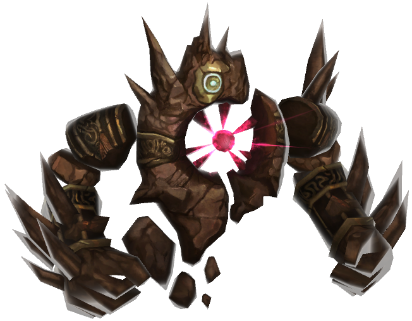 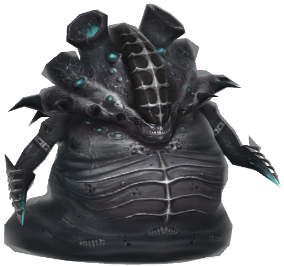 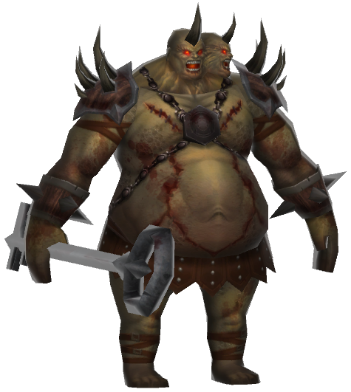 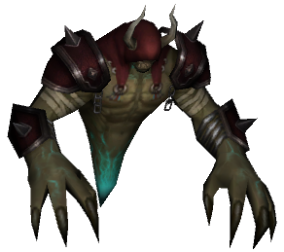 구입완료
3
1
3
2
2
1
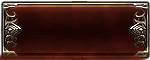 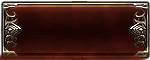 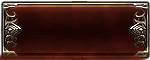 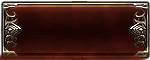 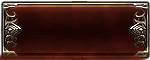 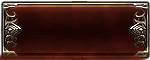 30000
40
120
80
20000
40
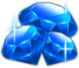 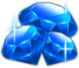 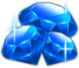 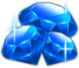 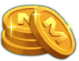 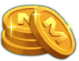 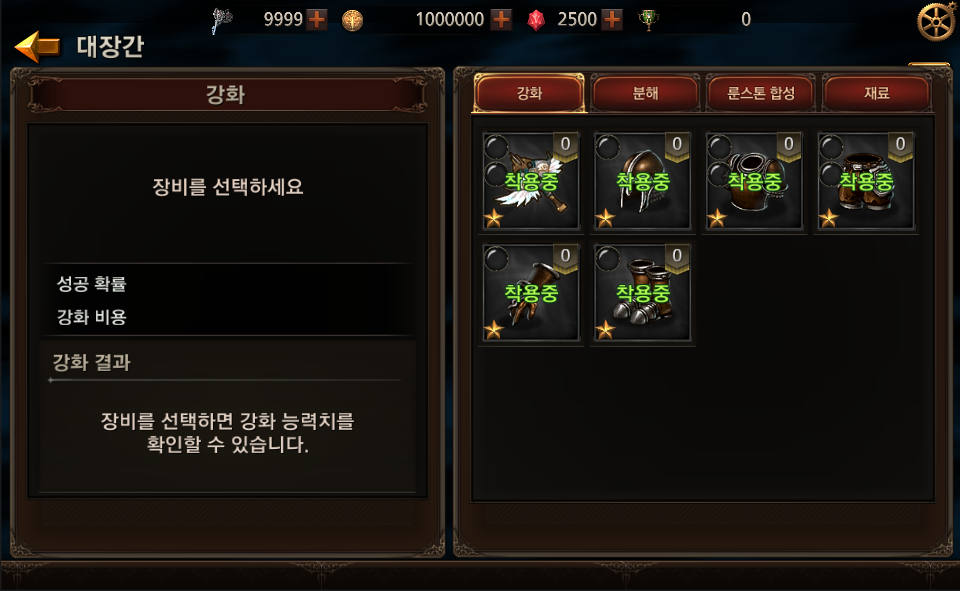 상품 구매에 필요한 골드가 N 부족합니다.
골드 구매 페이지로 이동하시겠습니까?
확인
취소
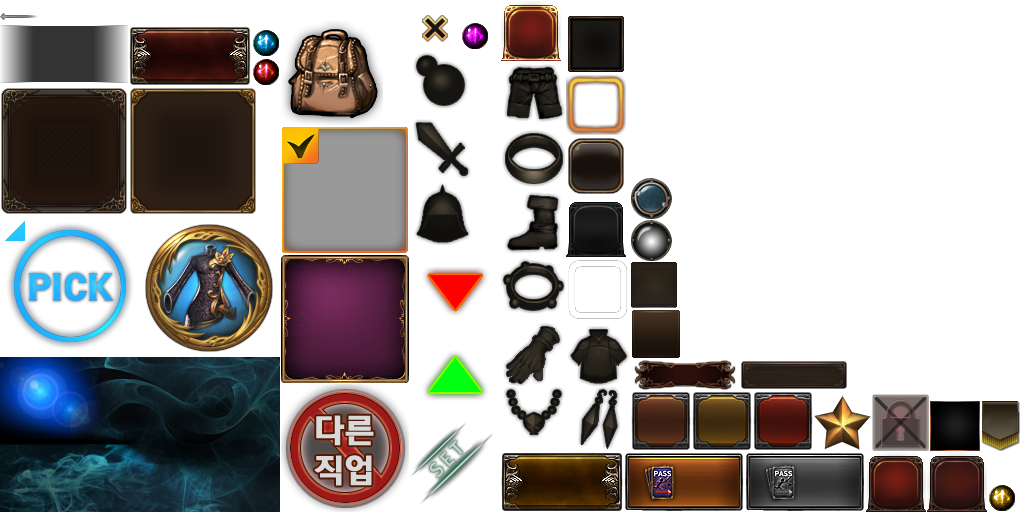 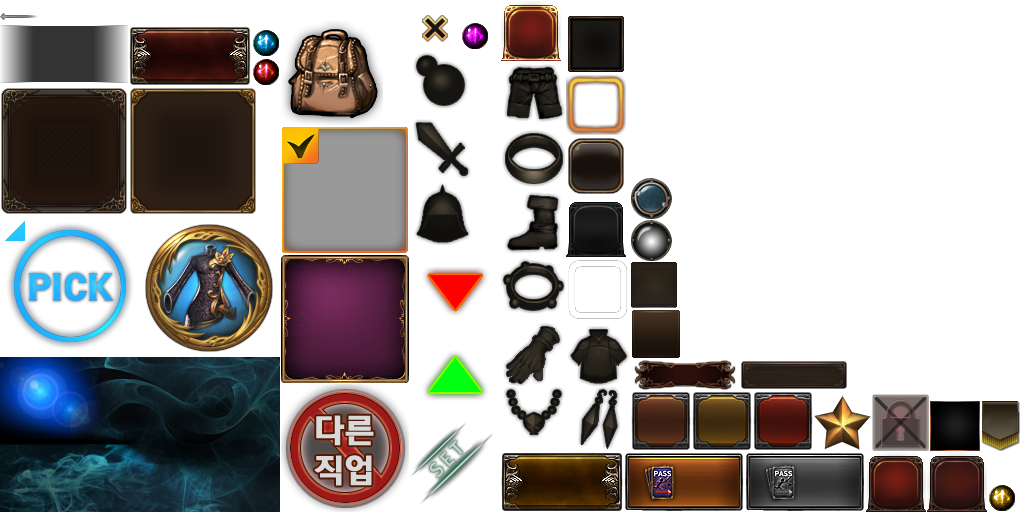 조력자 UI_조력자 조각 상점_골드 부족 시
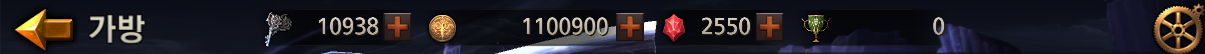 상점
조력자 조각 상점
새로고침
상점 갱신 시간 : 23시간 59분
잔인한 오크 조각
쿠이안 조각
썬더드래곤 조각
미이라 제사장 조각
누크던 조각
가디언 골룸 조각
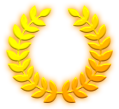 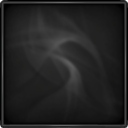 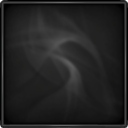 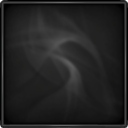 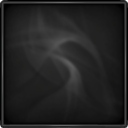 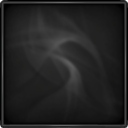 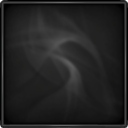 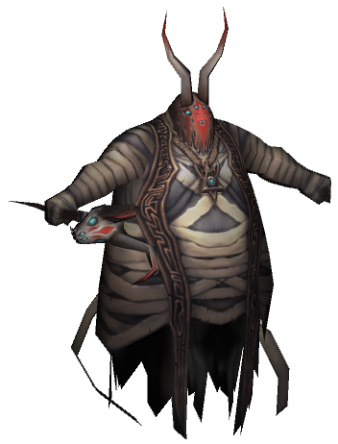 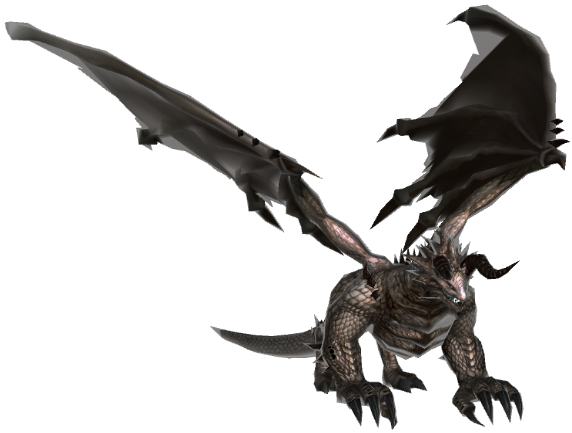 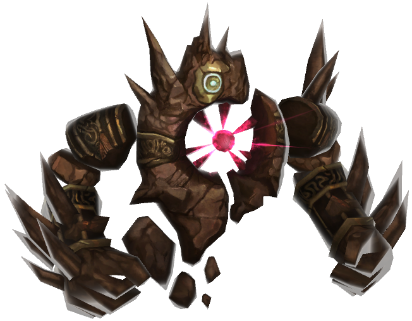 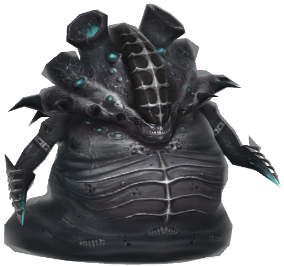 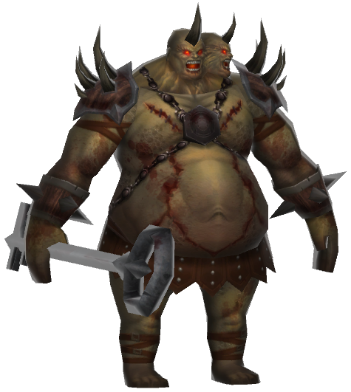 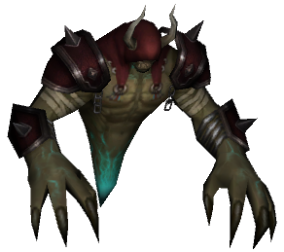 구입완료
3
1
3
2
2
1
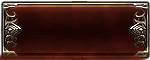 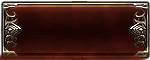 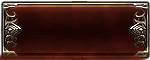 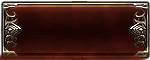 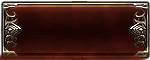 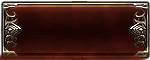 30000
40
120
80
20000
40
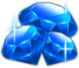 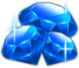 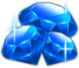 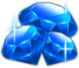 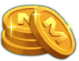 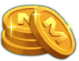 수호석 UI
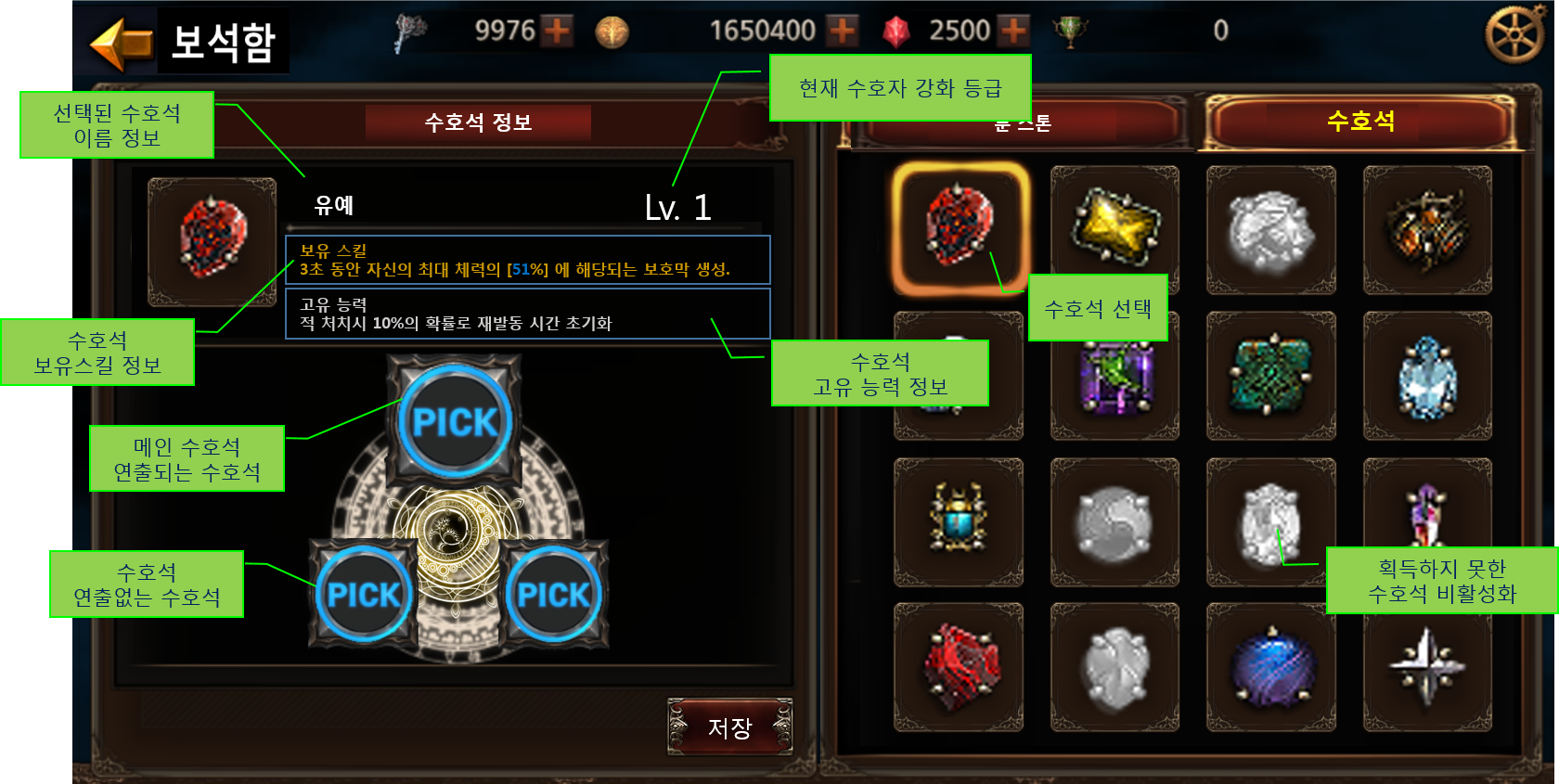 수호석 UI_수호석 등록
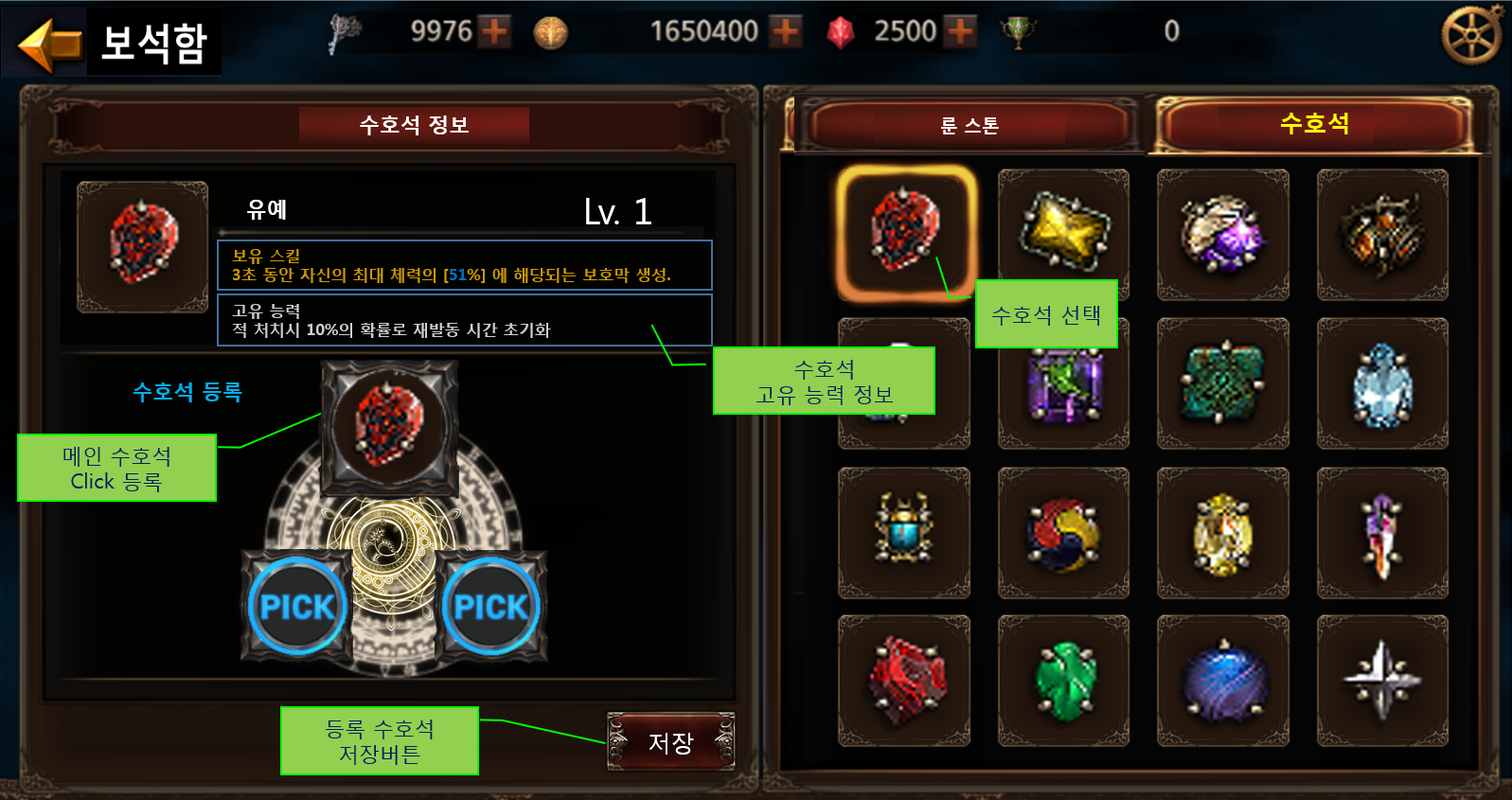 수호석 UI_수호석 변경_1
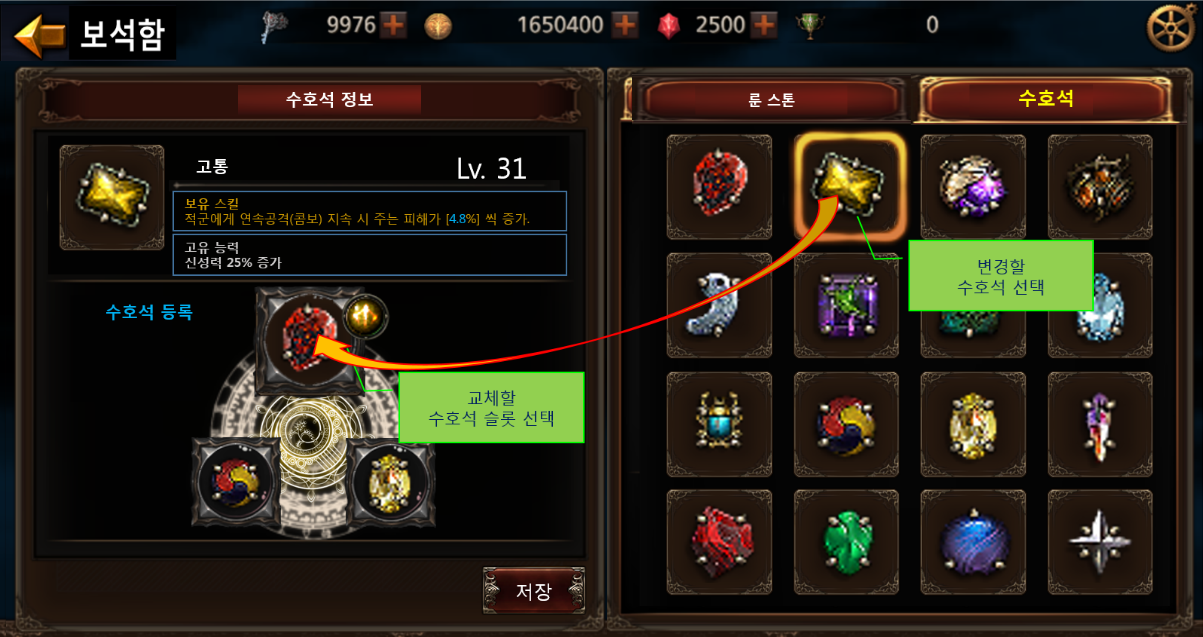 수호석 UI_수호석 변경_2
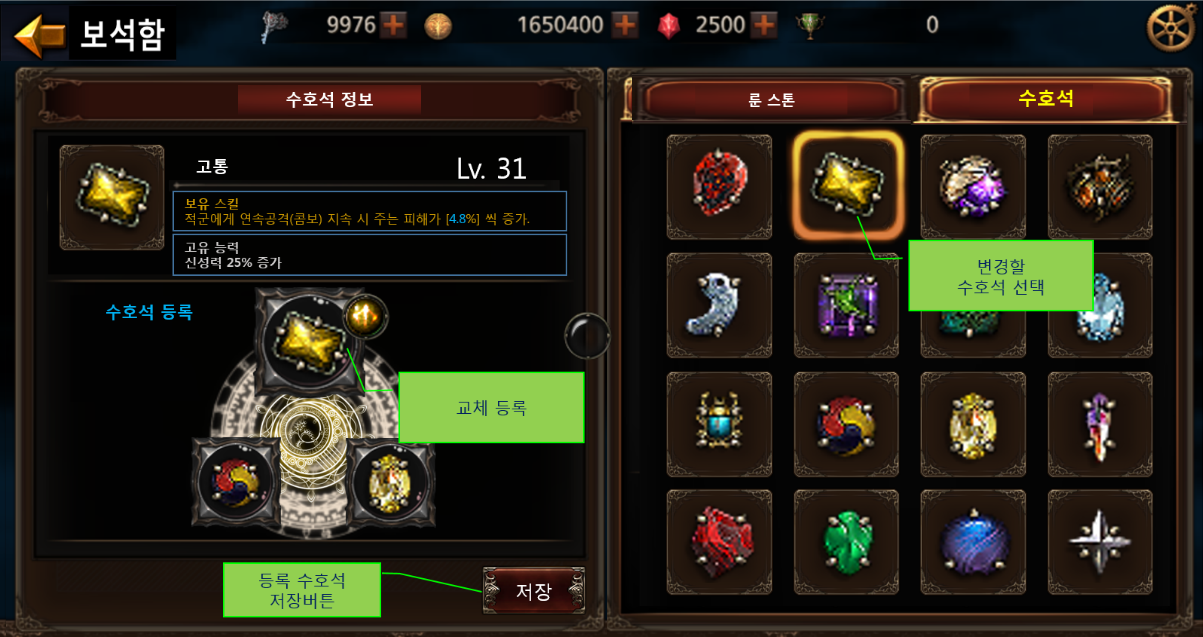 수호석 UI_수호석 연출 GUI
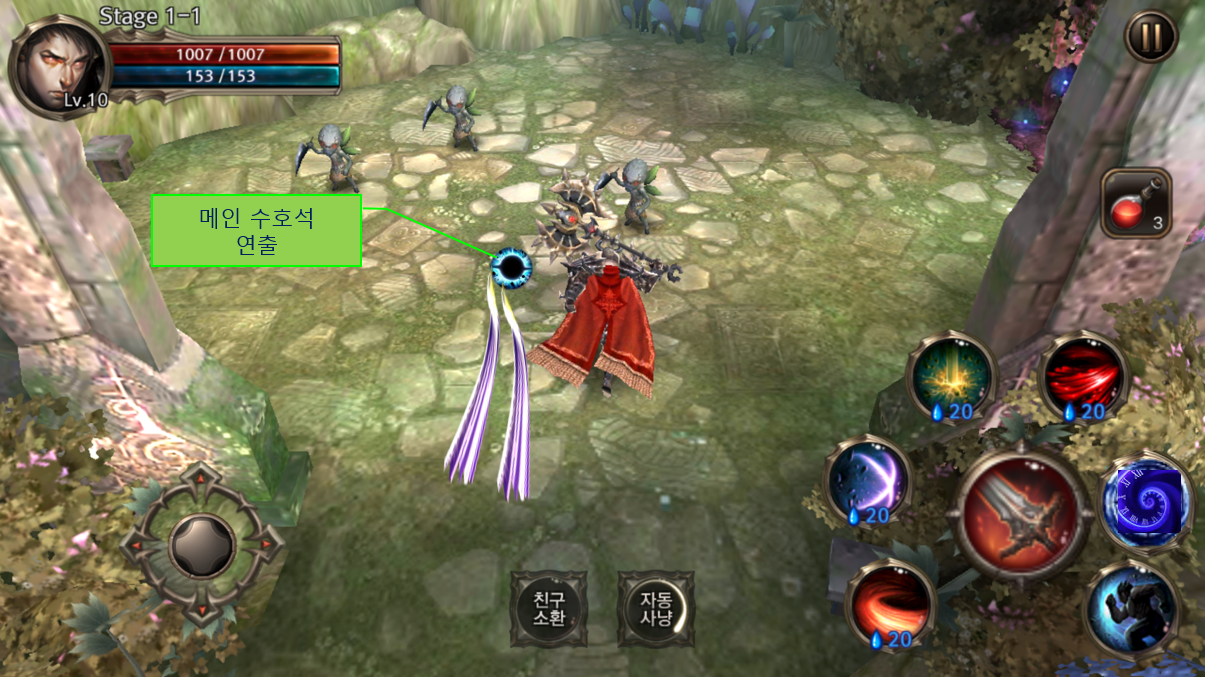 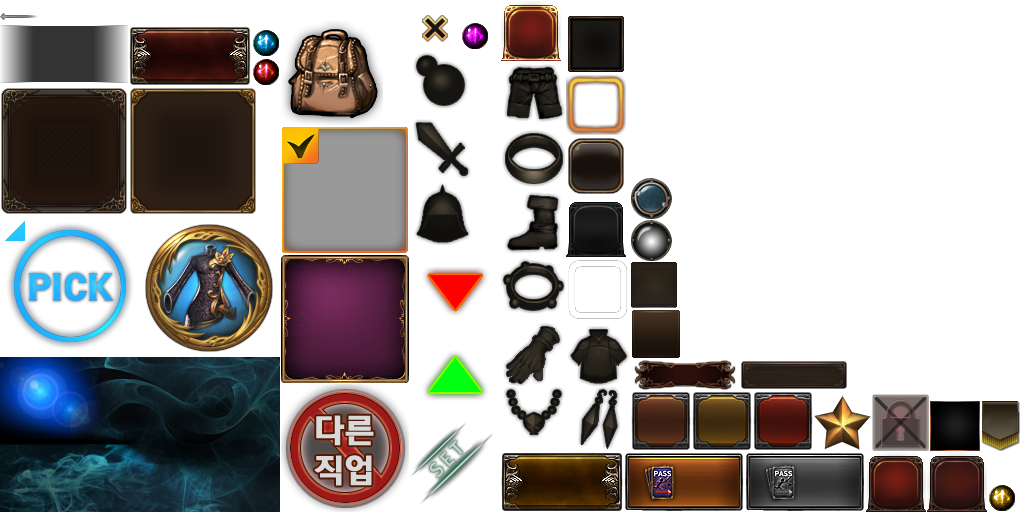 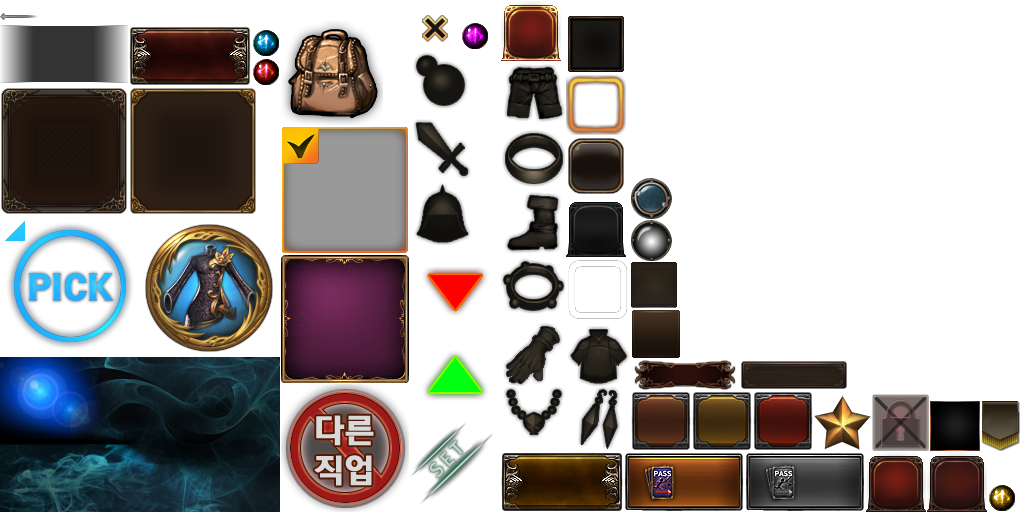 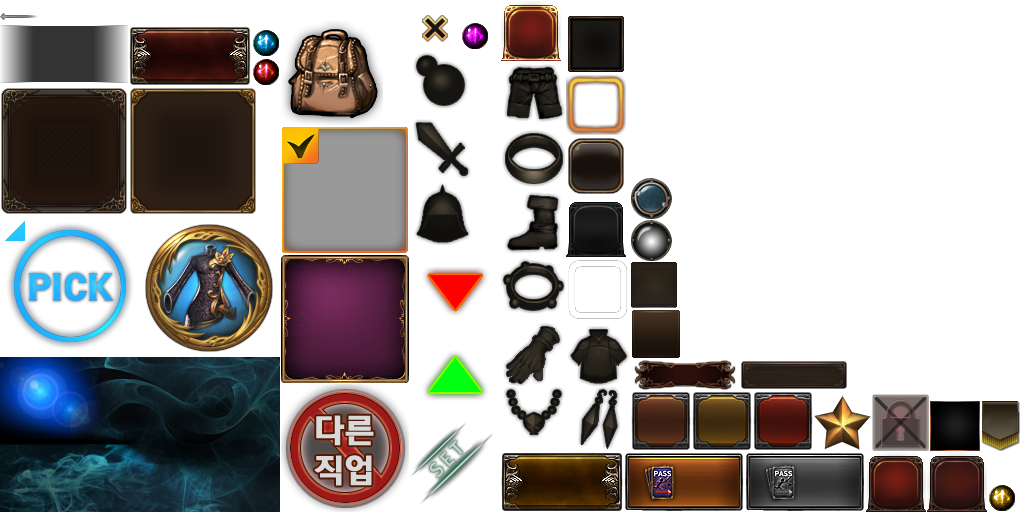 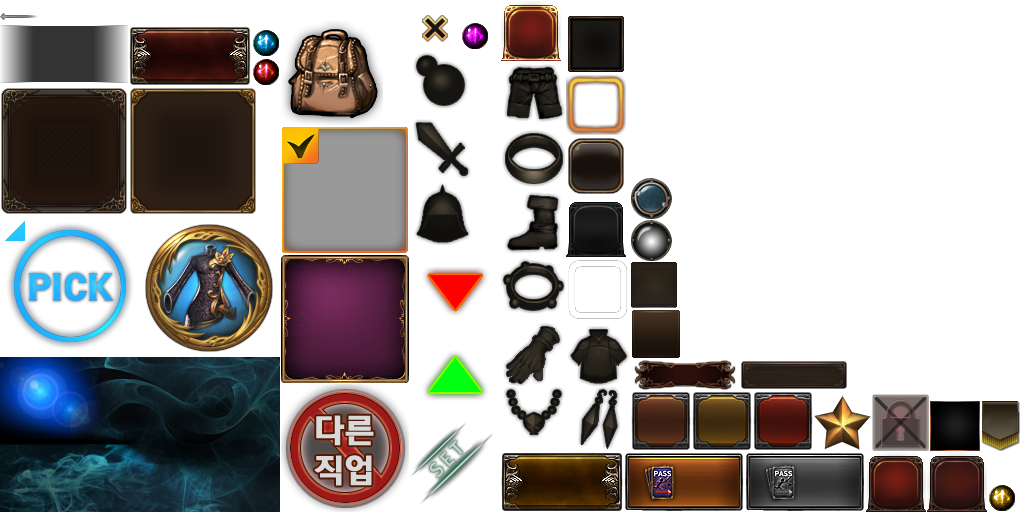 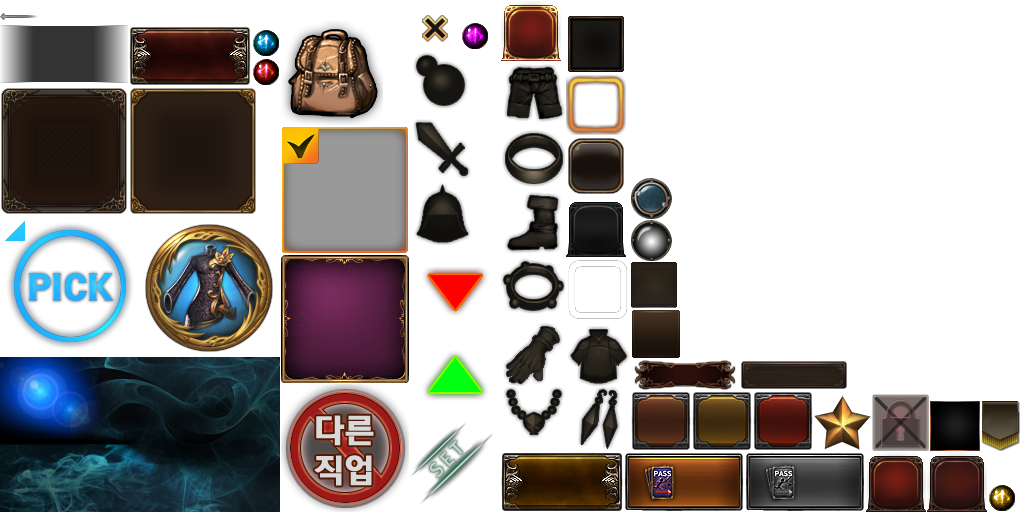 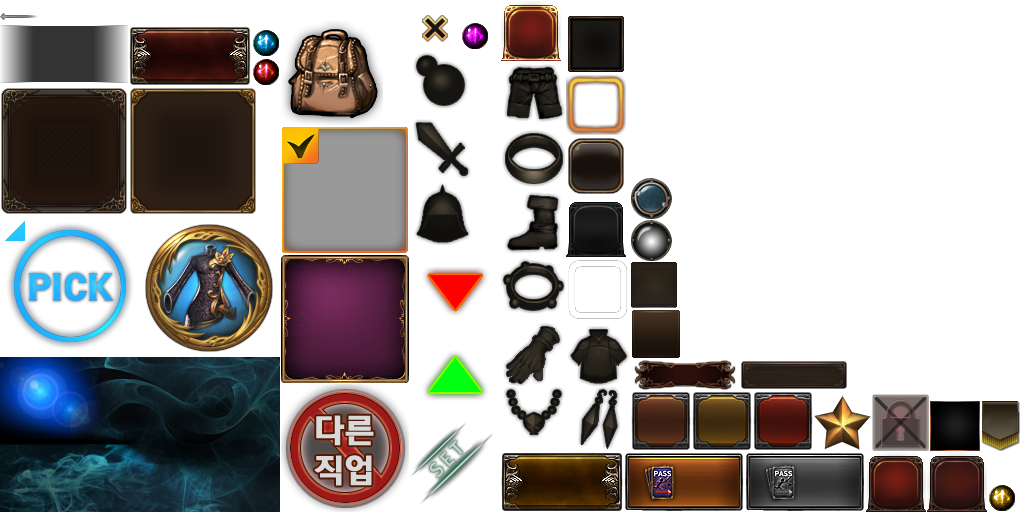 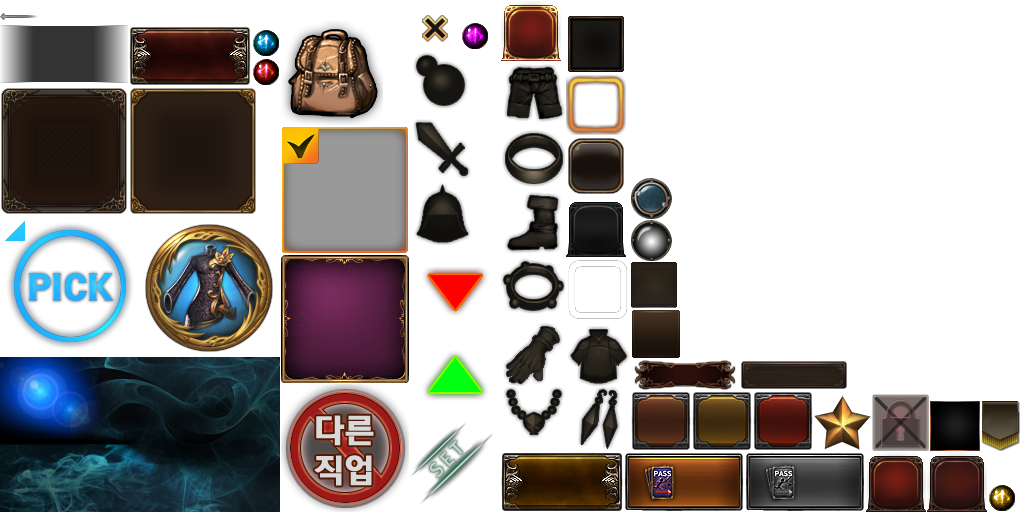 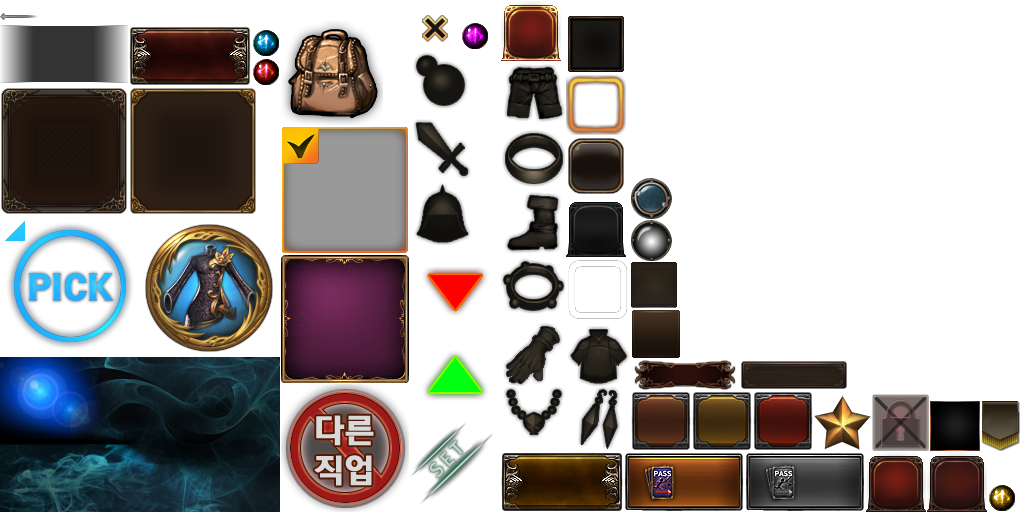 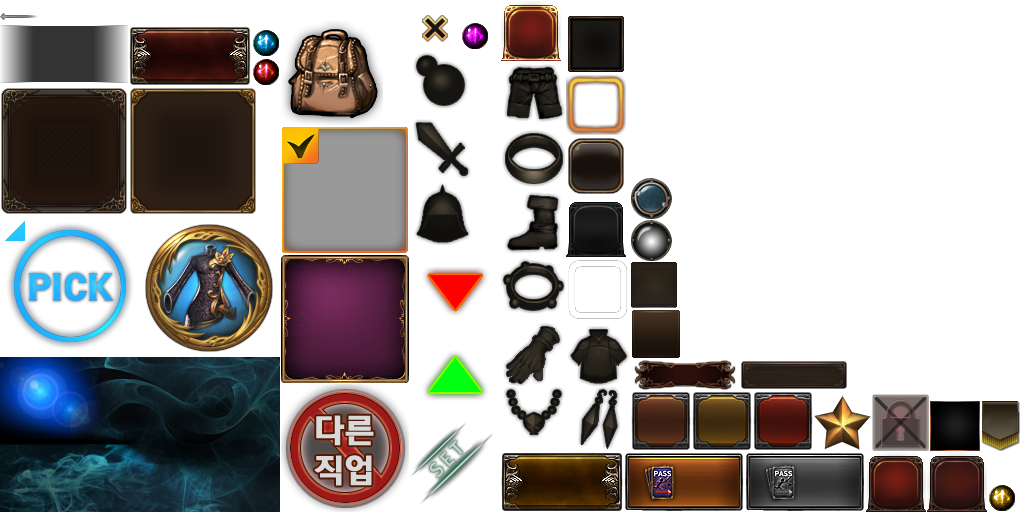 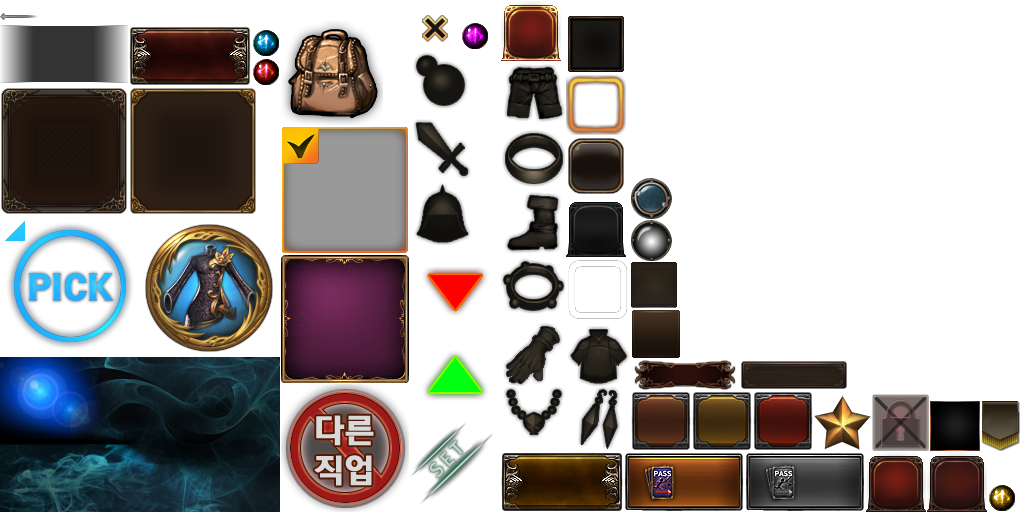 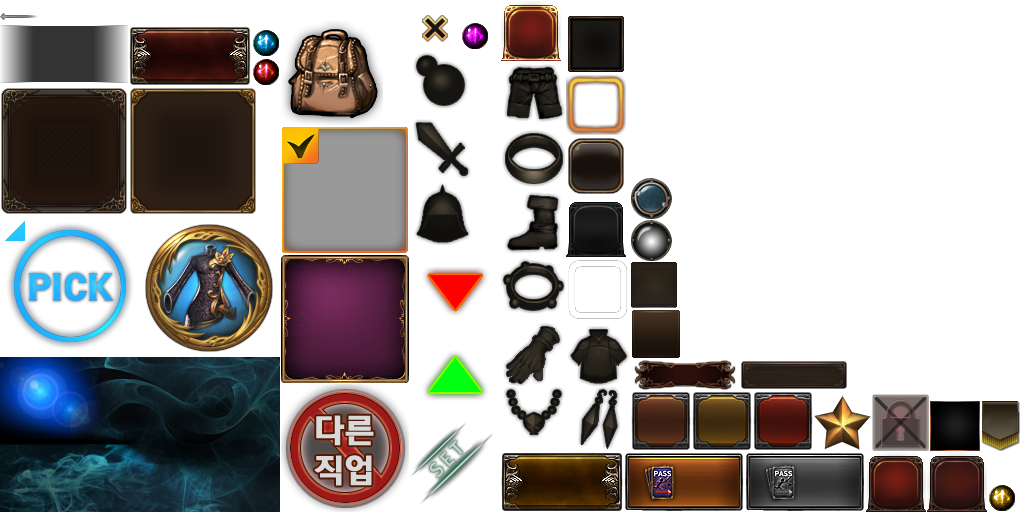 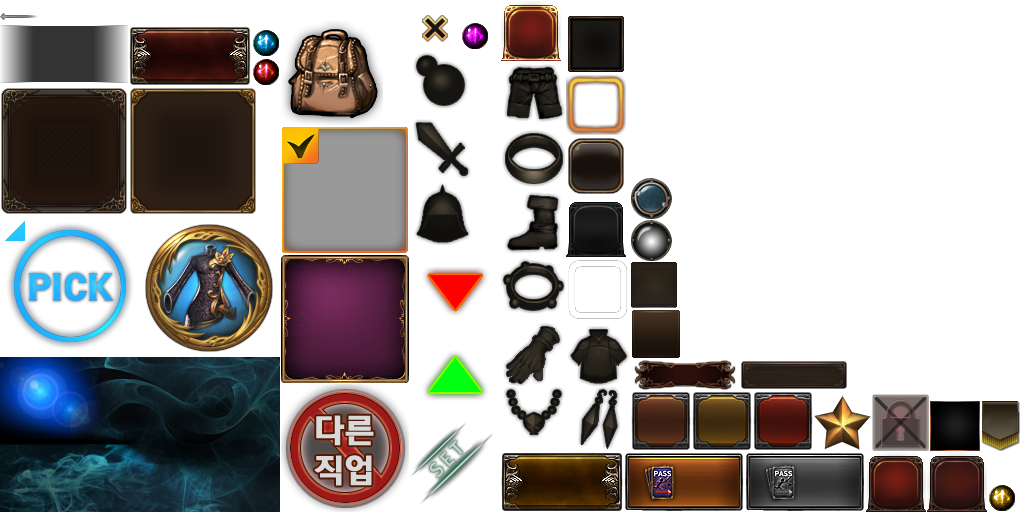 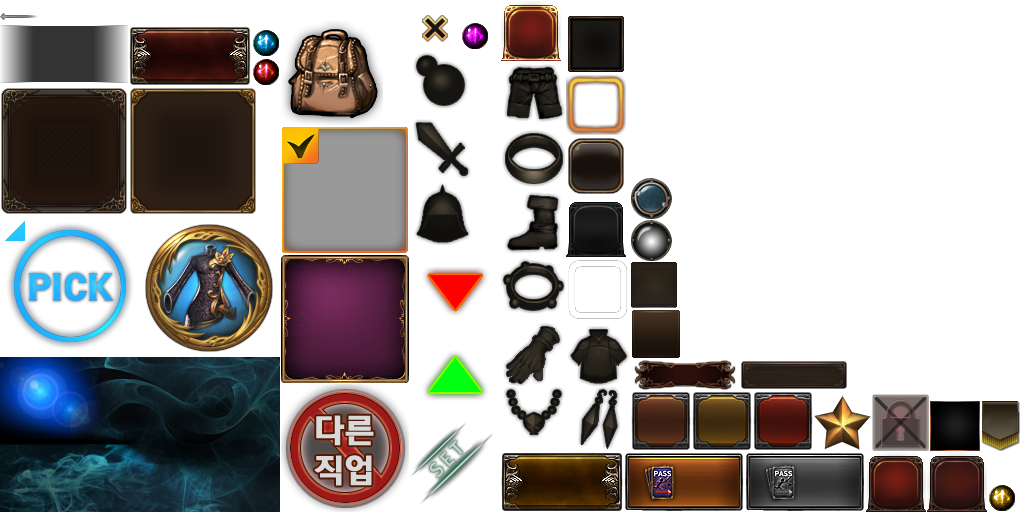 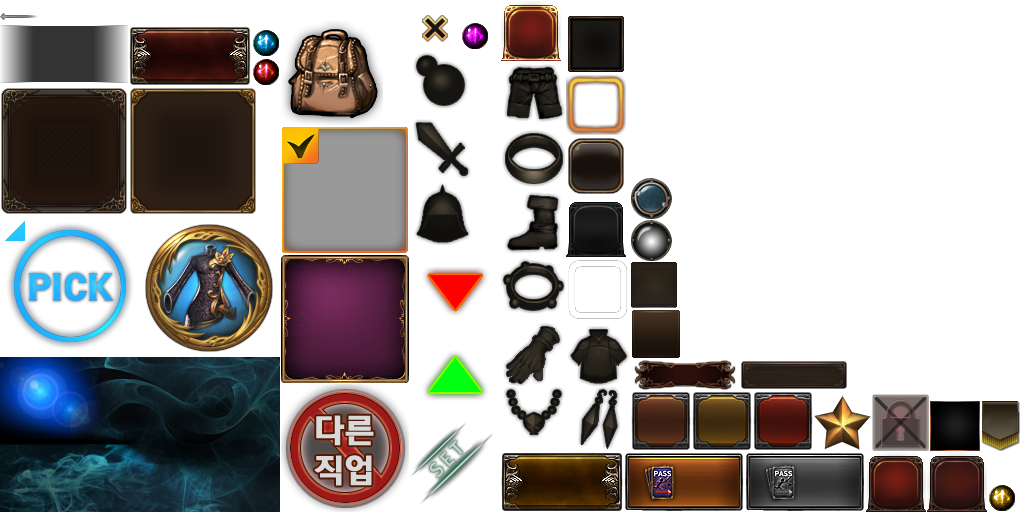 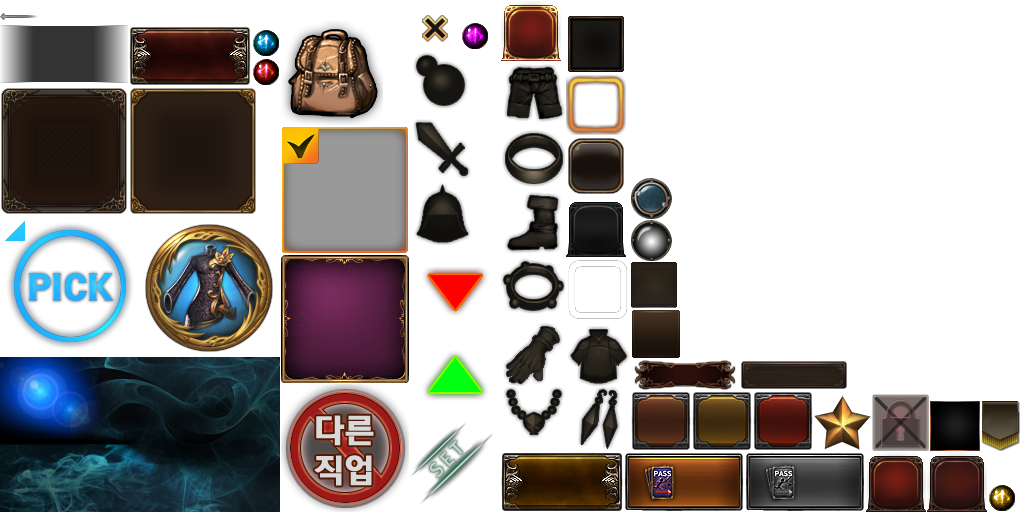 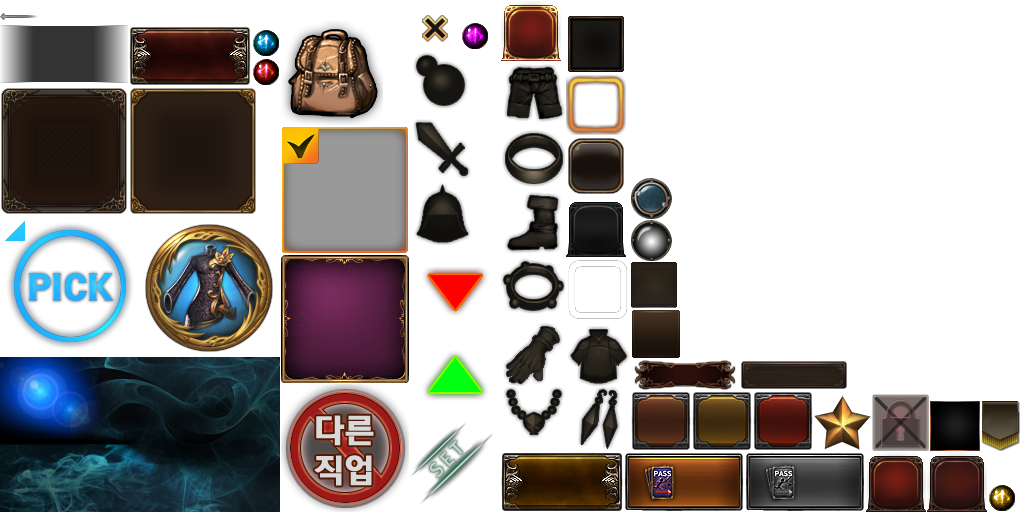 길드 UI_길드 가입 상태_유저가 길드원 일 때
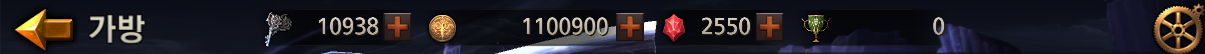 길드
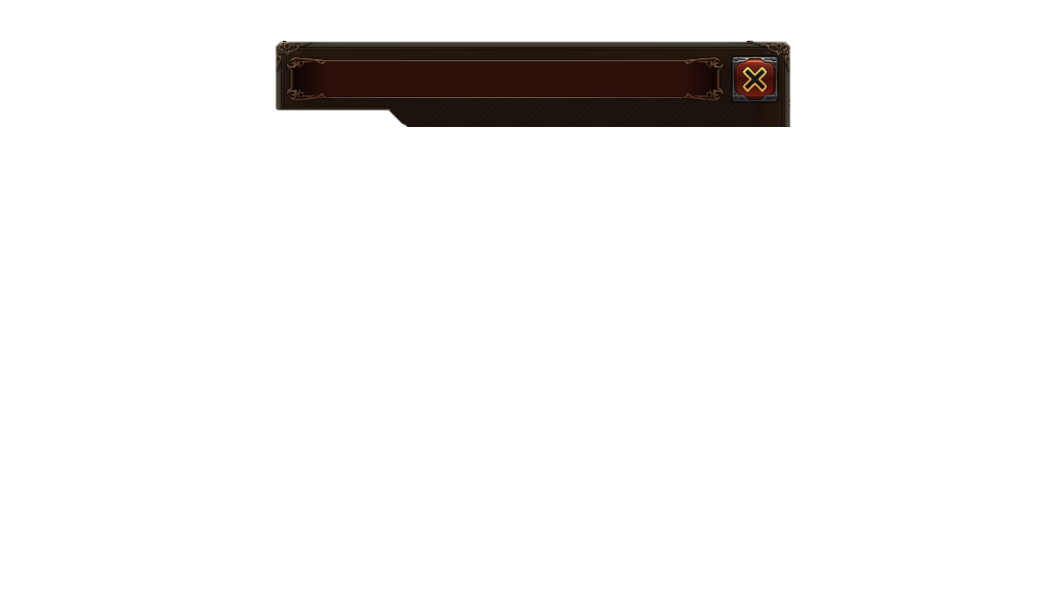 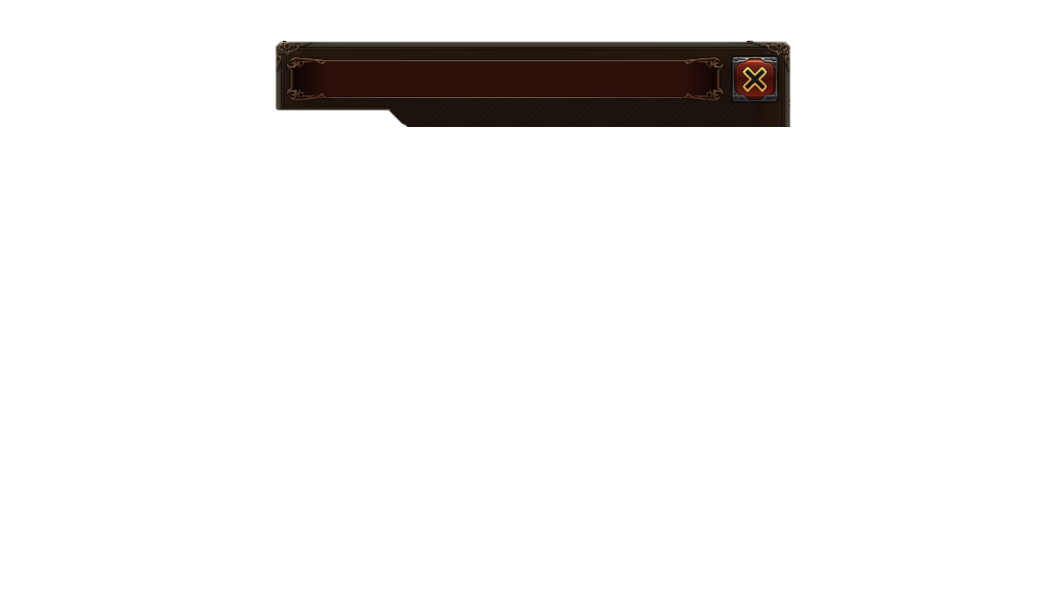 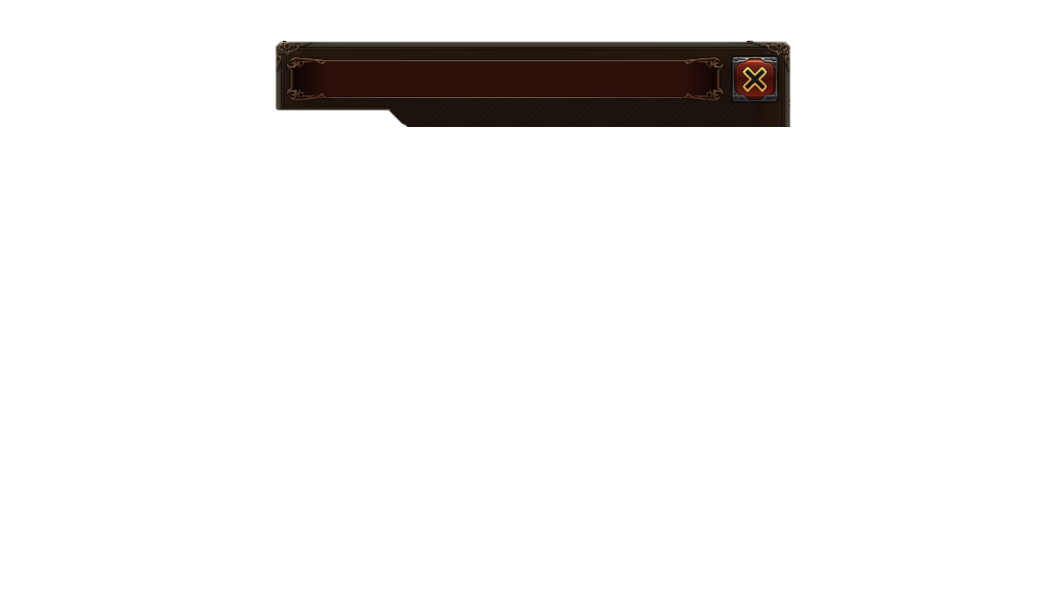 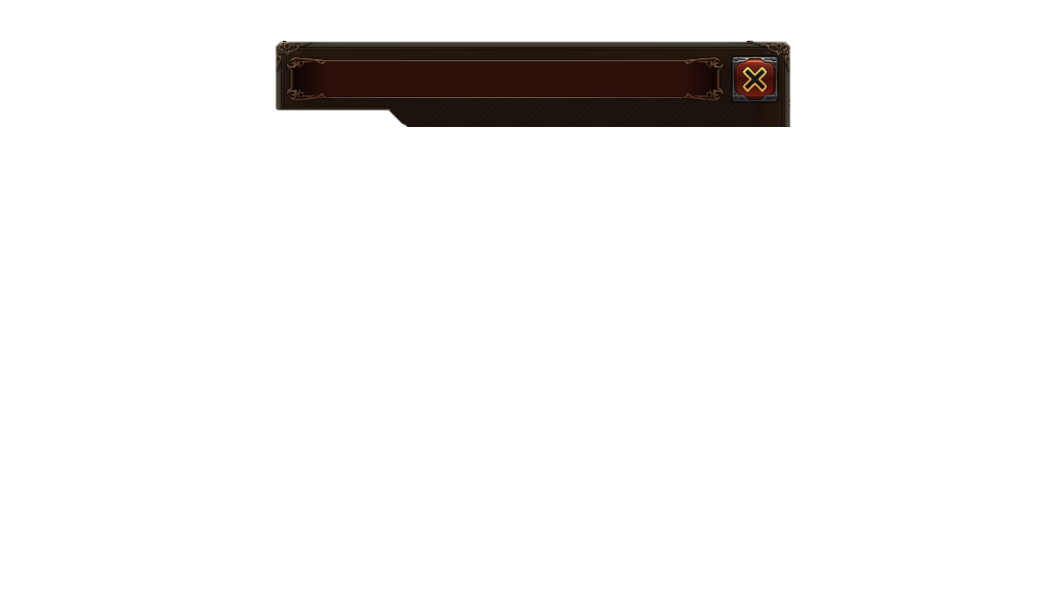 길드 정보
길드원 정보
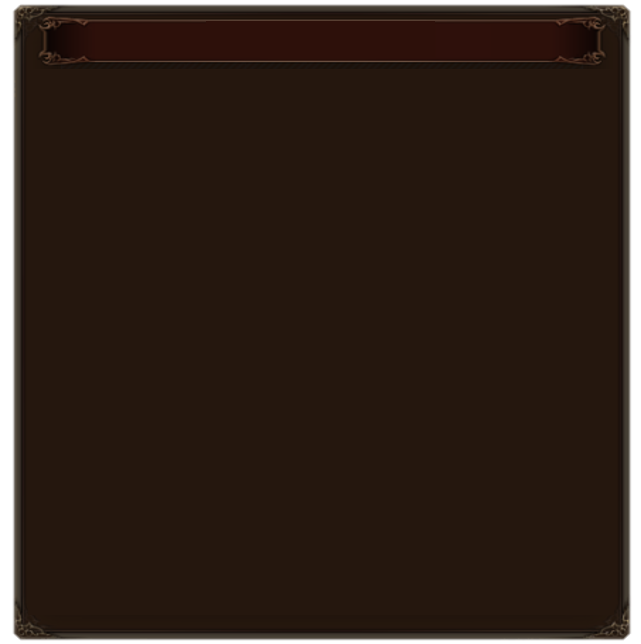 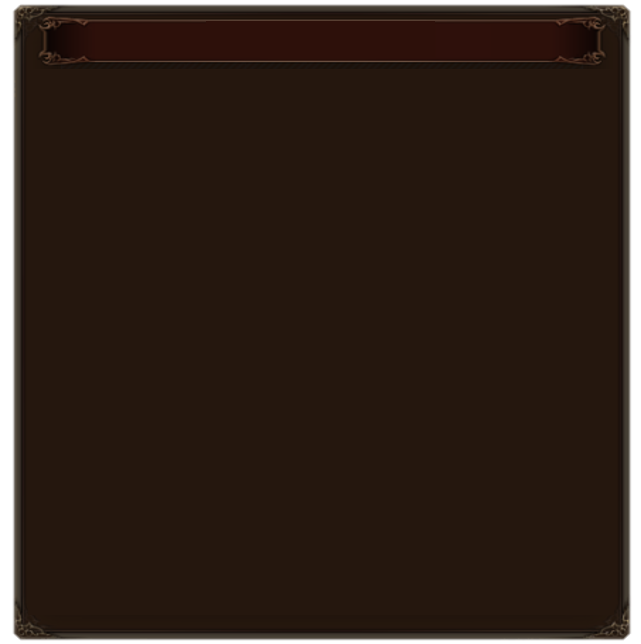 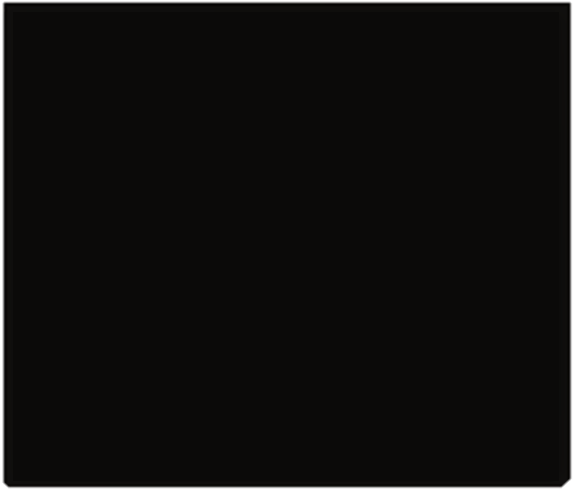 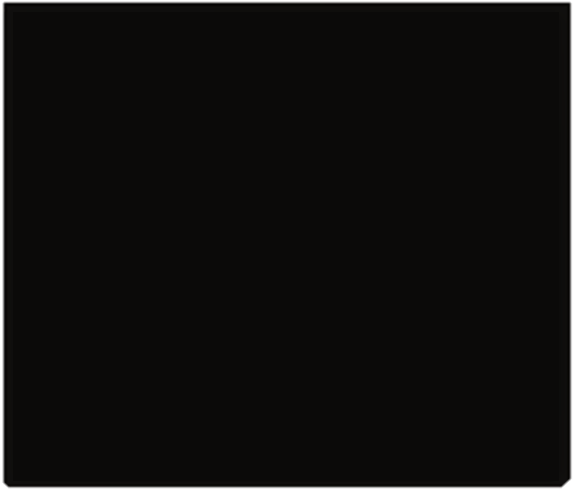 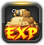 캐릭터
섬네일
Lv.30 (GD Lv.1234) 캐릭터 닉네임
최종 접속 123일 23시간 전
Lv.32 구렛나루는남겨줘
Lv.50 잘생겨서피곤해요
(길드장)
장비
구경
미
출석
2:17:50
캐릭터
섬네일
Lv.30 (GD Lv.1234) 캐릭터 닉네임
최종 접속 123일 23시간 전
(길드장로)
추방
장비
구경
출석
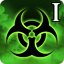 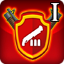 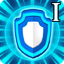 길드 랭킹
길드 경험치
길드원
1,234위
123,456 (15%)
35/50
캐릭터
섬네일
Lv.30 (GD Lv.1234) 캐릭터 닉네임
최종 접속 123일 23시간 전
추방
장비
구경
출석
하기
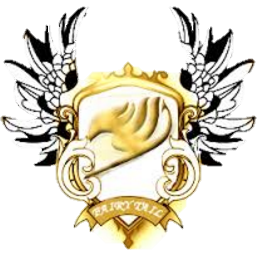 캐릭터
섬네일
Lv.30 (GD Lv.1234) 캐릭터 닉네임
최종 접속 123일 23시간 전
추방
장비
구경
미
출석
<< 자유가입 >>
길드 탈퇴
길드 스킬
수호자레벨 1000 이상 가입이 가능.
매일 출석체크 하지 않으면 강제 추방됨
길드 랭킹
길드전 입장
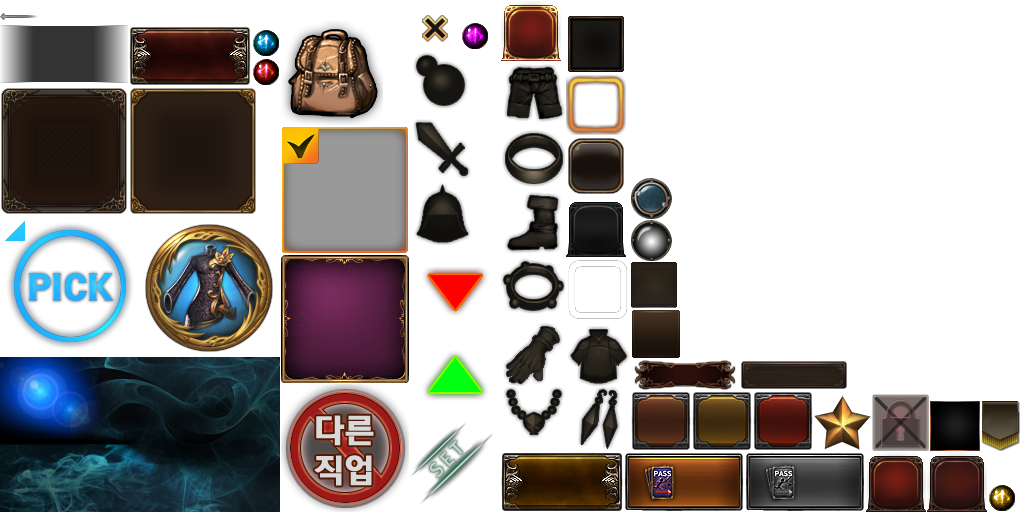 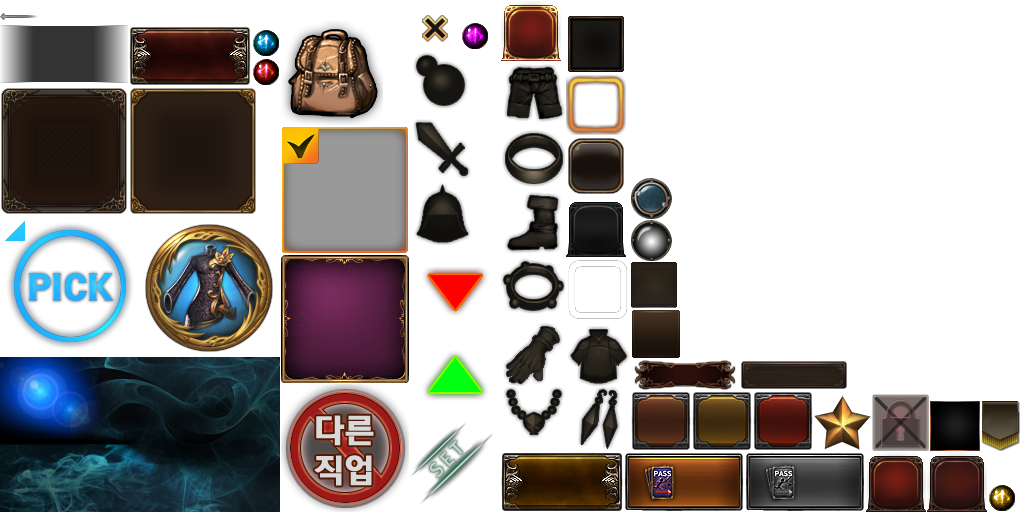 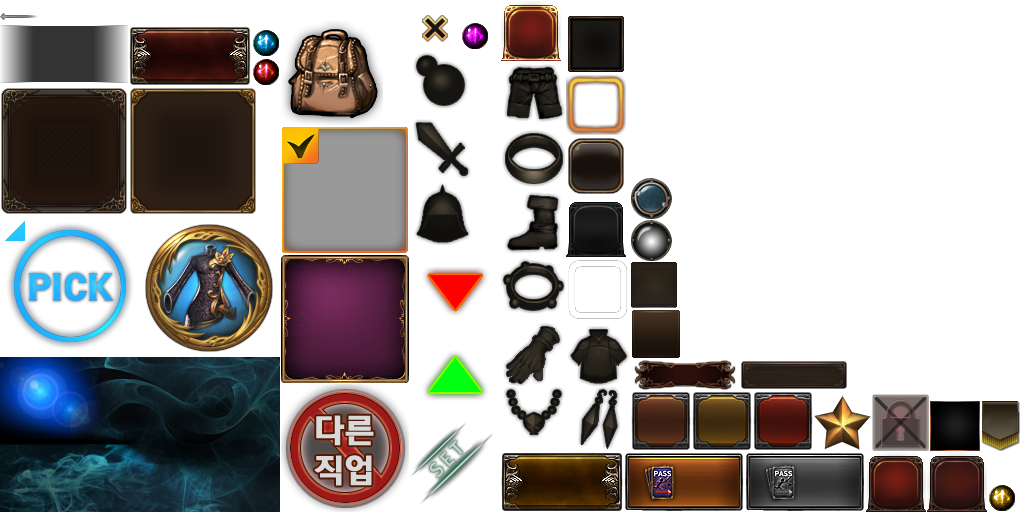 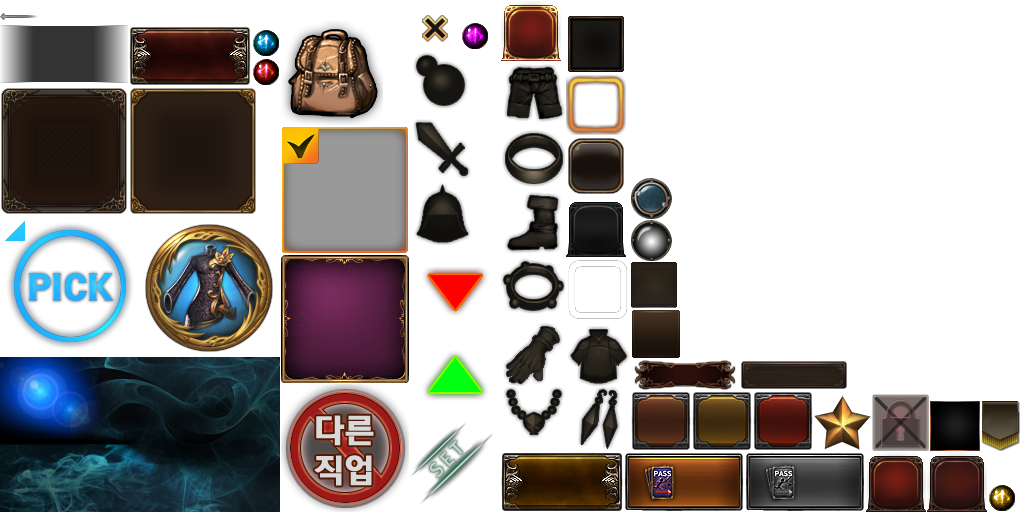 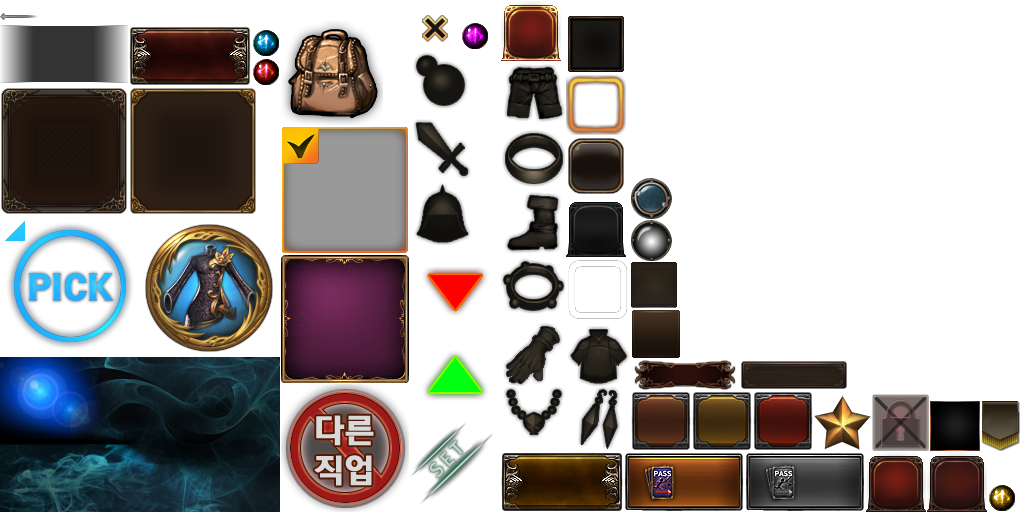 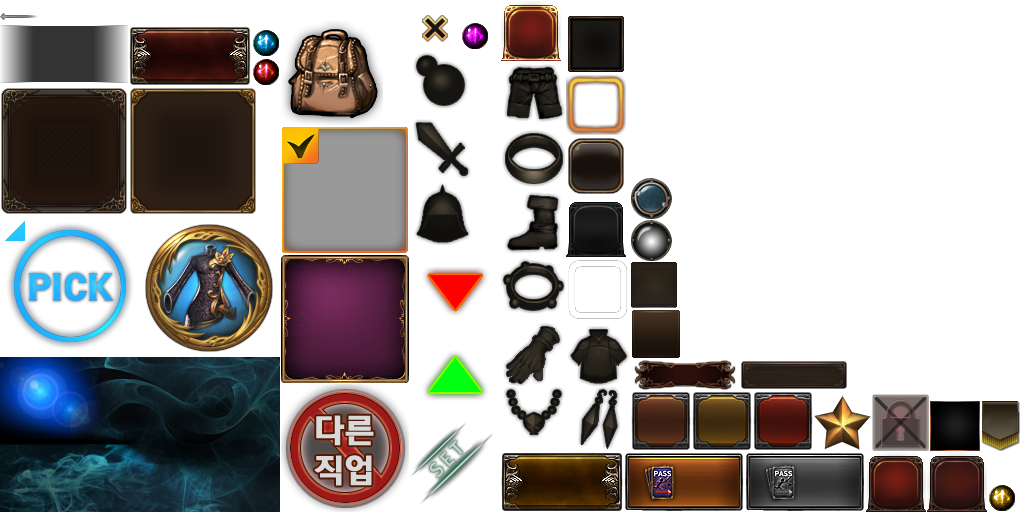 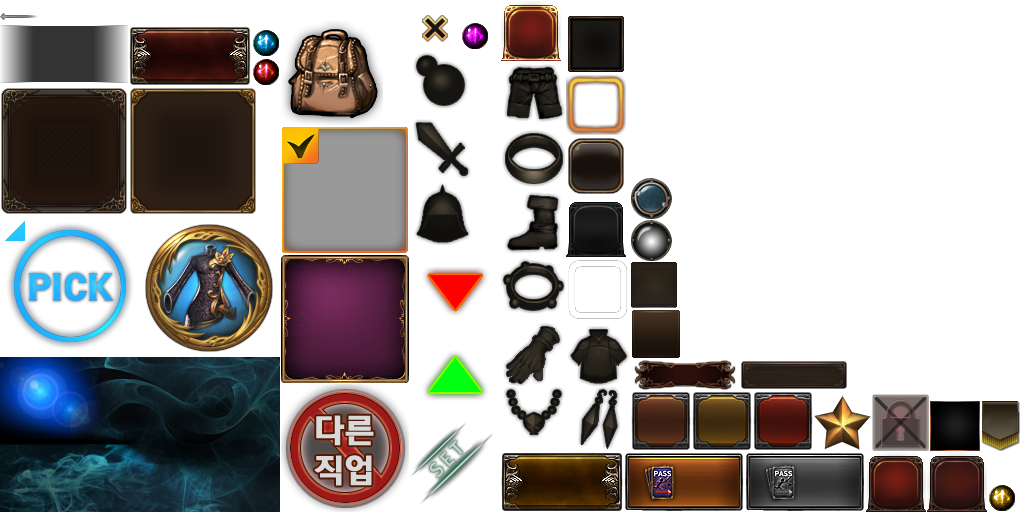 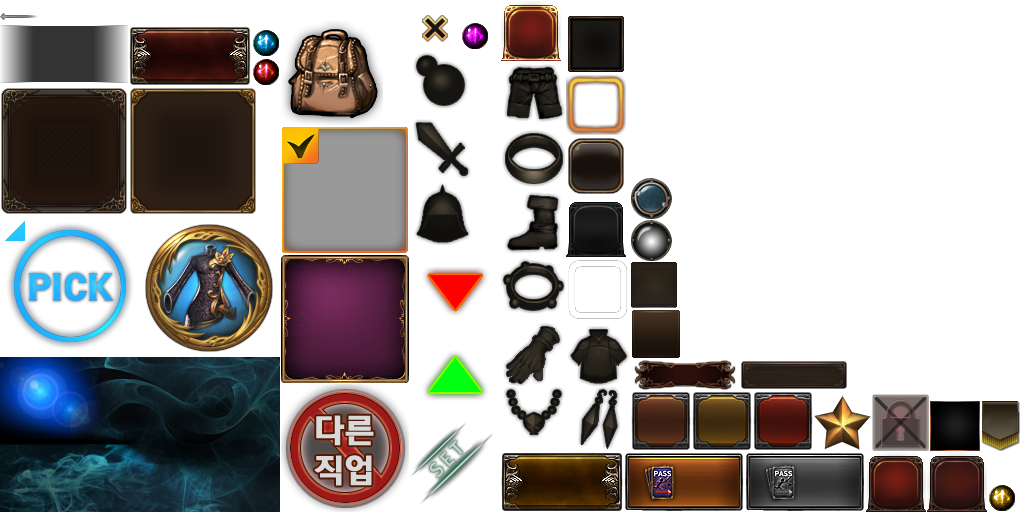 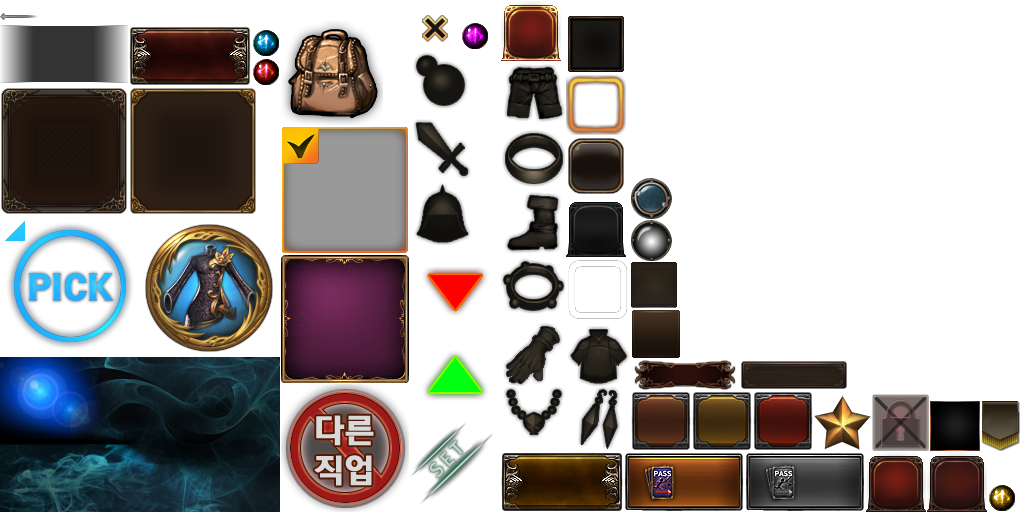 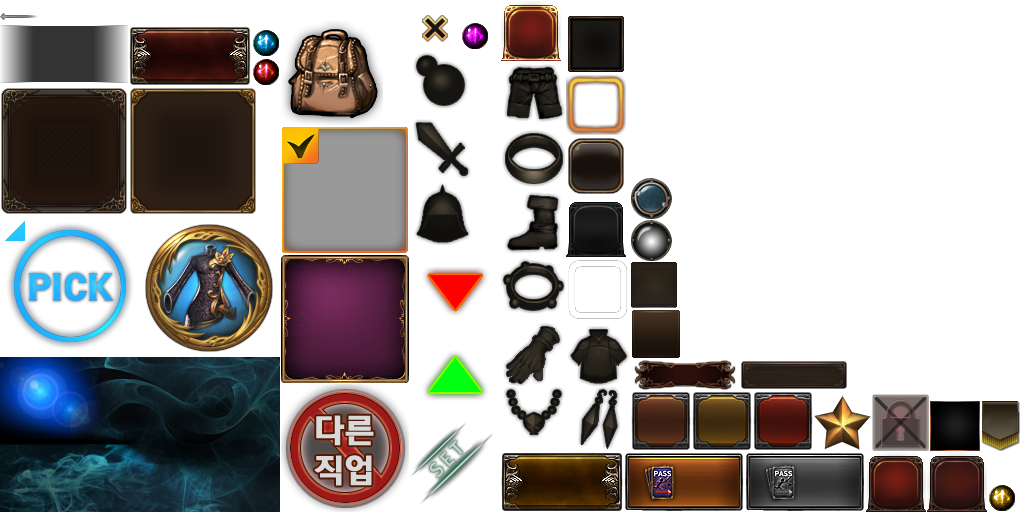 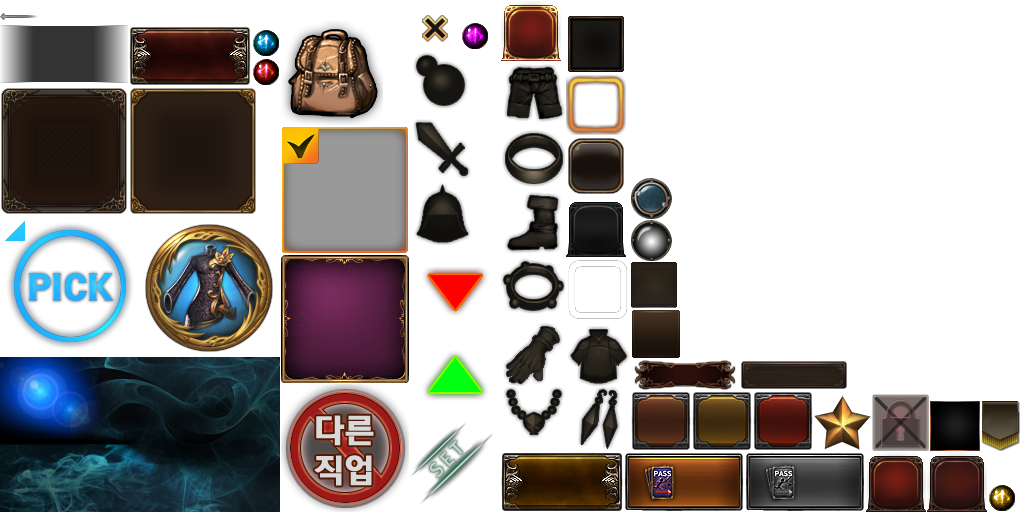 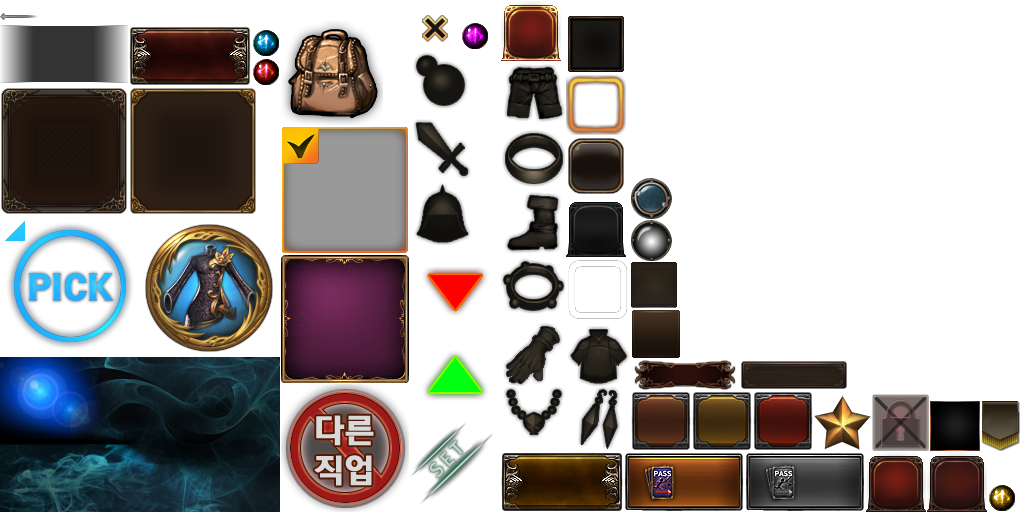 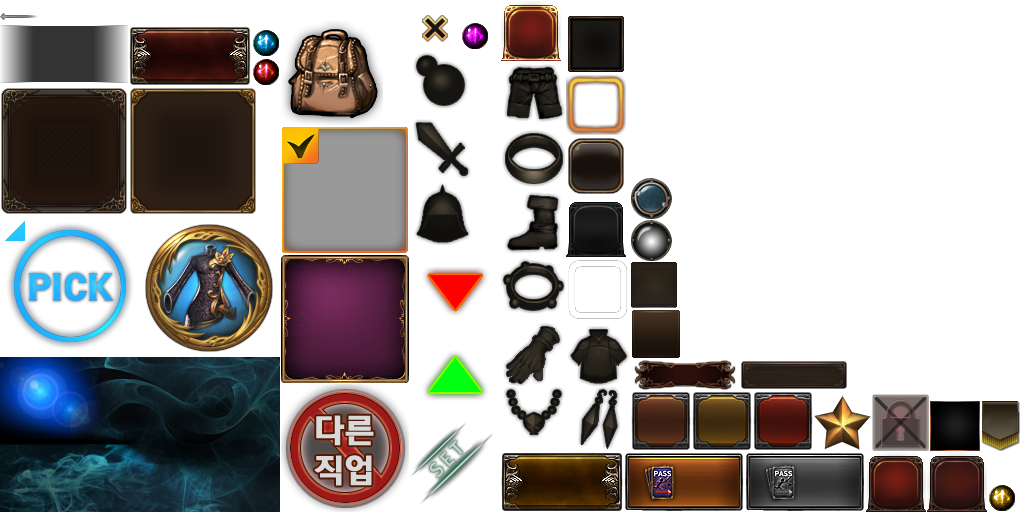 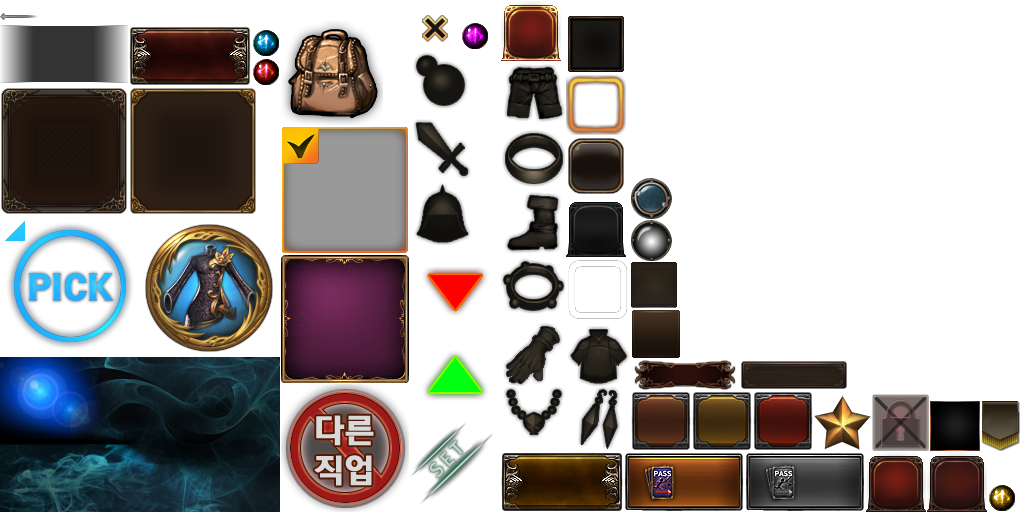 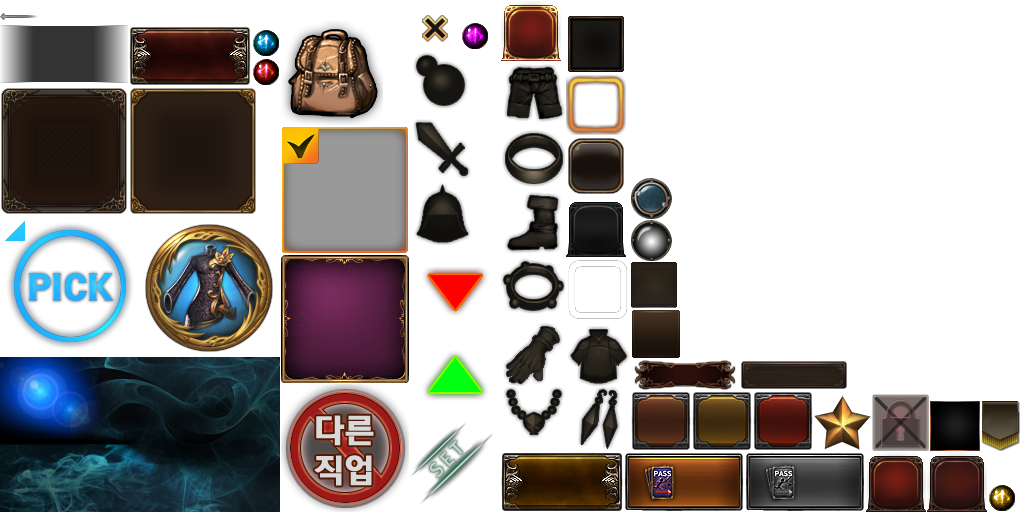 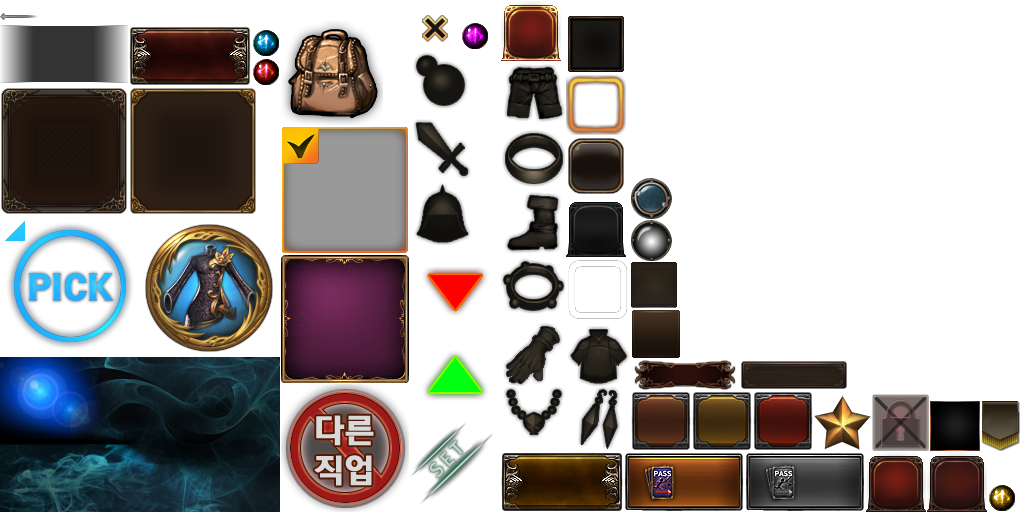 길드 UI_길드 가입 상태_유저가 길드장일 때
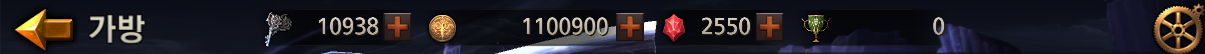 길드
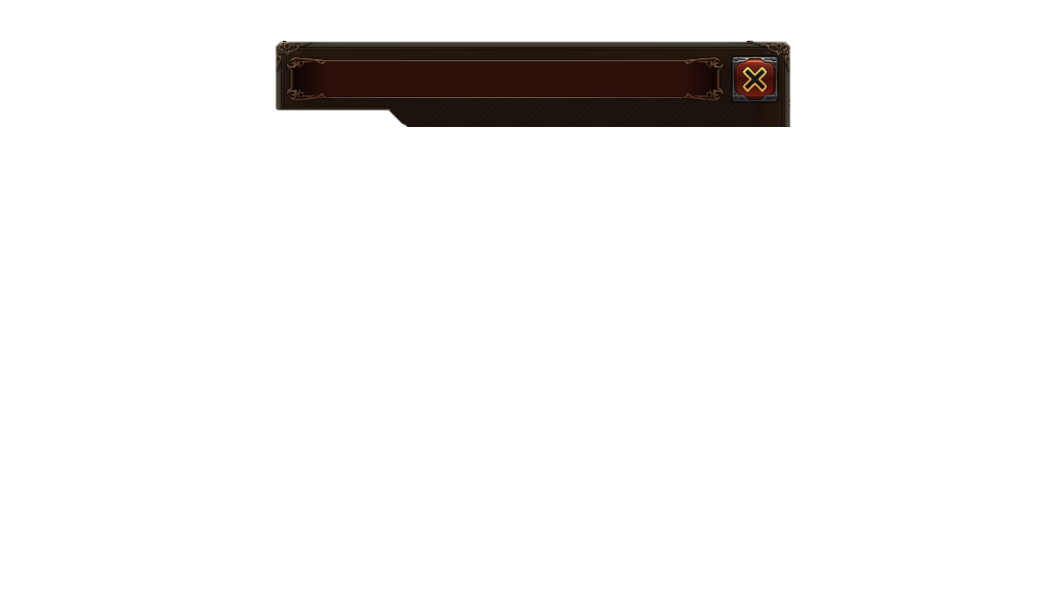 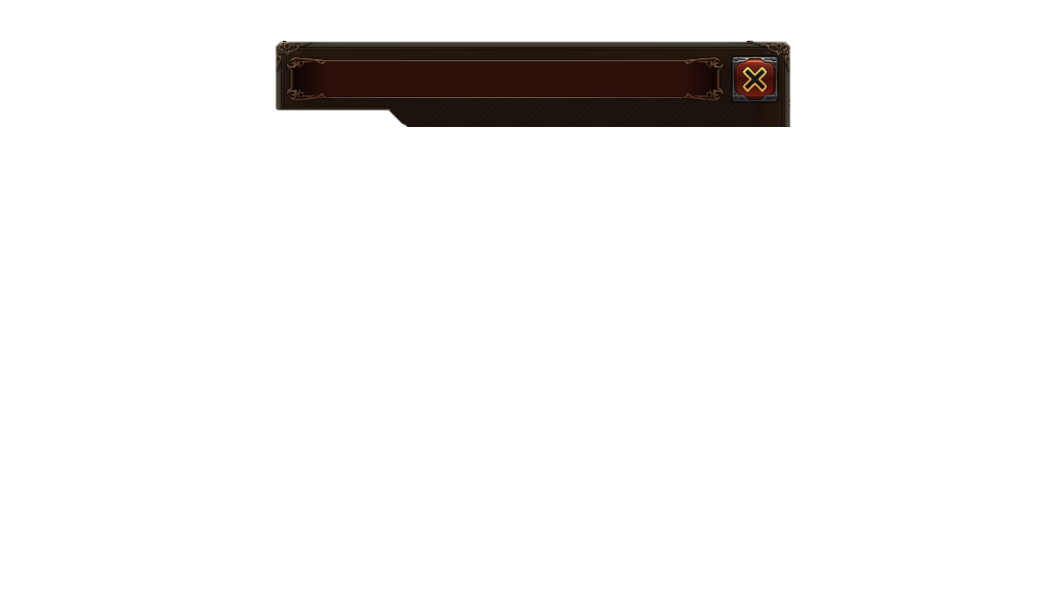 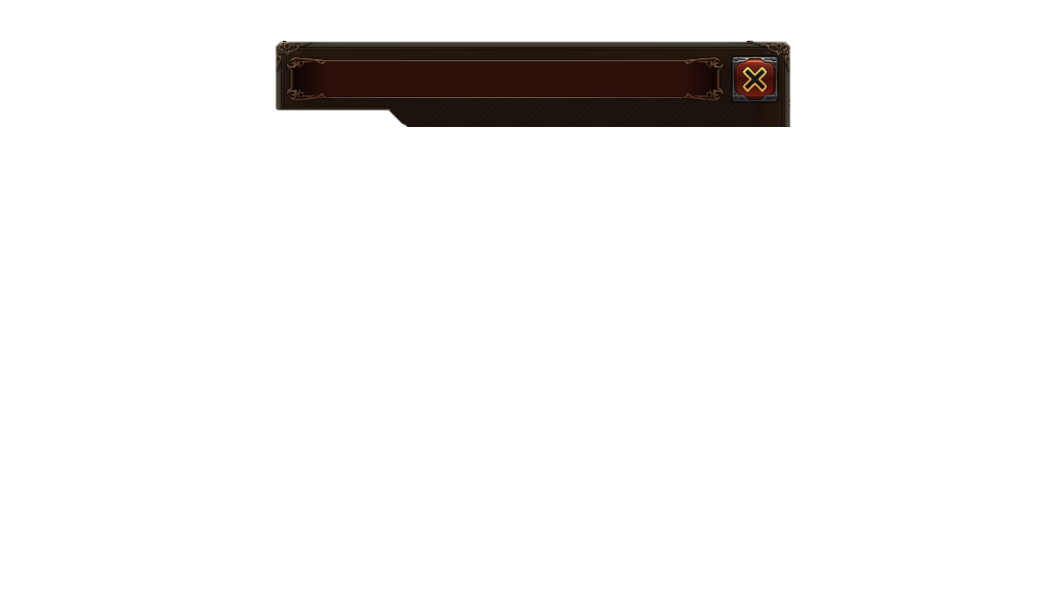 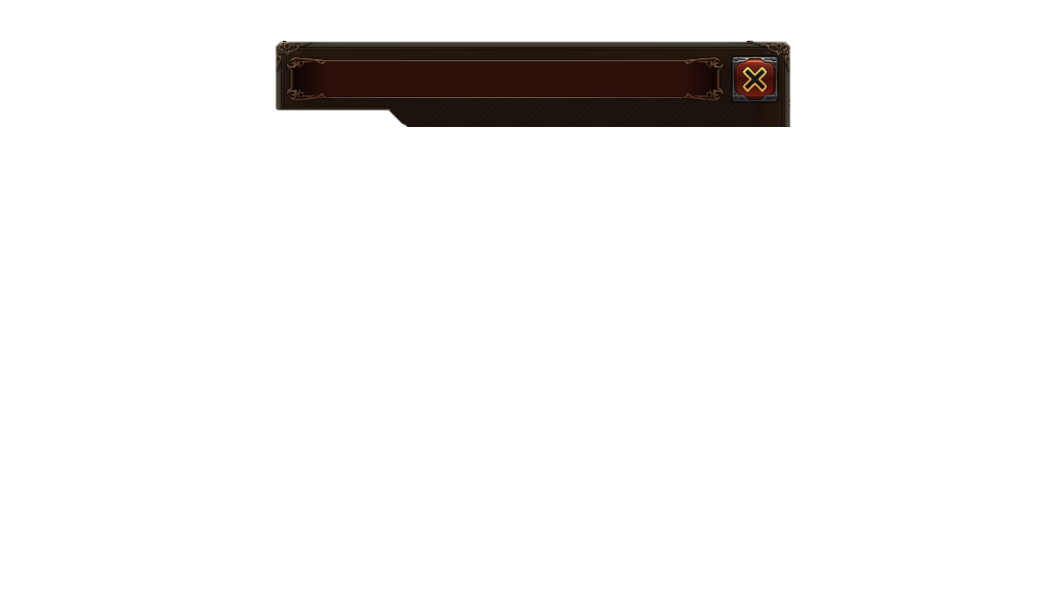 길드 정보
길드원 정보
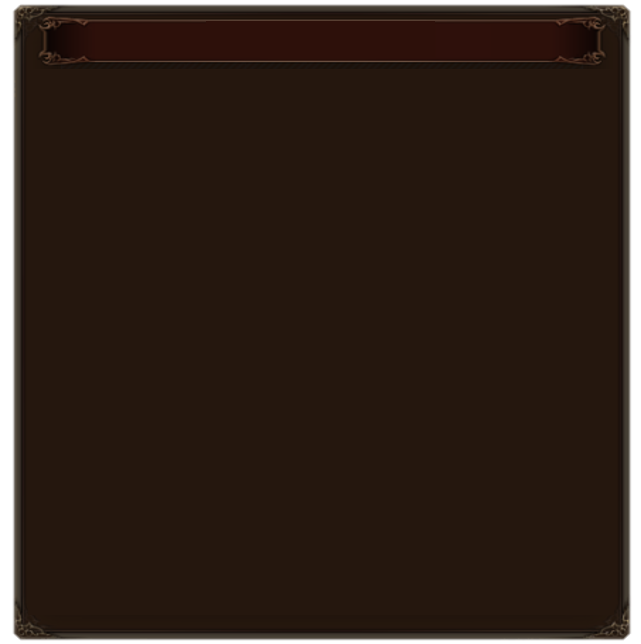 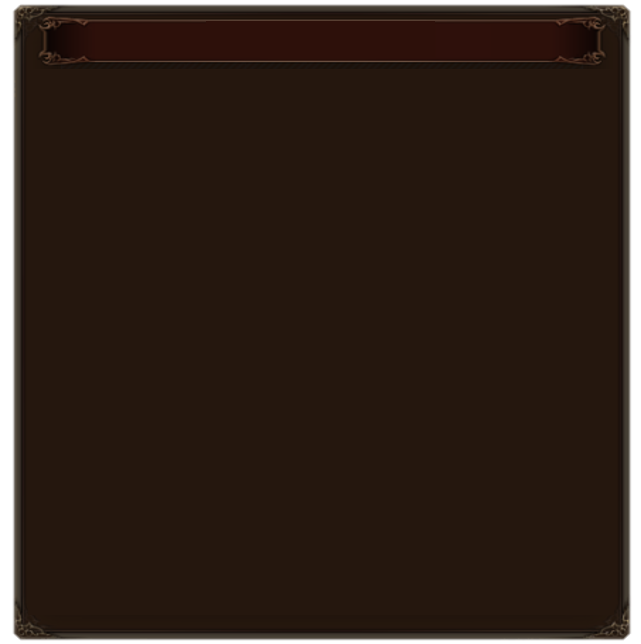 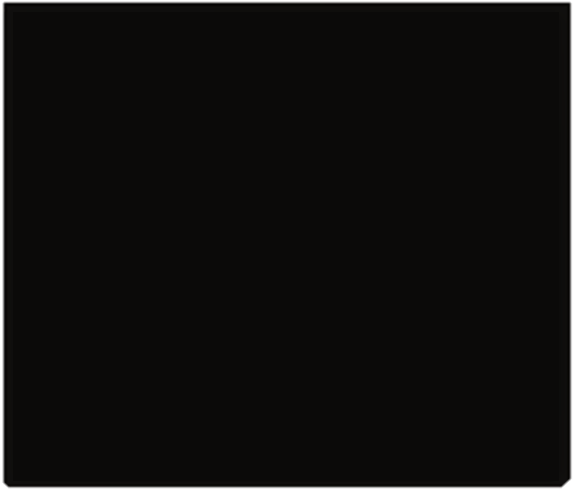 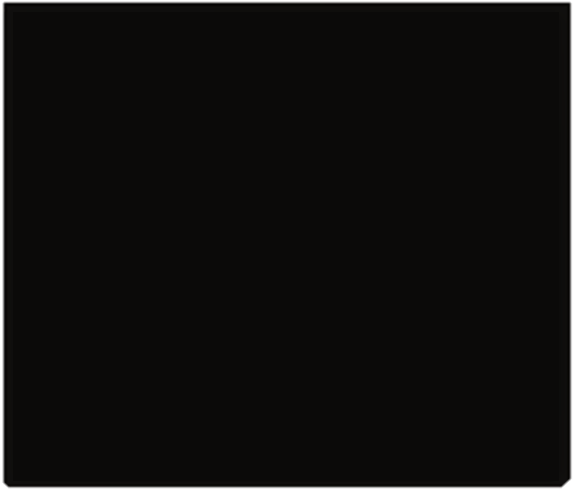 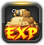 캐릭터
섬네일
Lv.30 (GD Lv.1234) 캐릭터 닉네임
최종 접속 123일 23시간 전
Lv.32 구렛나루는남겨줘
Lv.50 잘생겨서피곤해요
(길드장)
장비
구경
미
출석
2:17:50
캐릭터
섬네일
Lv.30 (GD Lv.1234) 캐릭터 닉네임
최종 접속 123일 23시간 전
(길드장로)
추방
장비
구경
출석
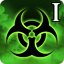 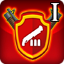 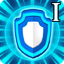 길드 랭킹
길드 경험치
길드원
1,234위
123,456 (15%)
35/50
캐릭터
섬네일
Lv.30 (GD Lv.1234) 캐릭터 닉네임
최종 접속 123일 23시간 전
추방
장비
구경
출석
하기
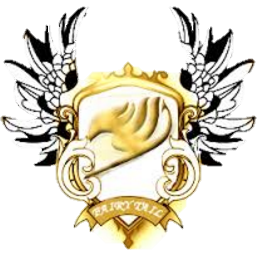 캐릭터
섬네일
Lv.30 (GD Lv.1234) 캐릭터 닉네임
최종 접속 123일 23시간 전
추방
장비
구경
미
출석
<< 자유가입 >>
길드 관리
길드 스킬
작성
하기
수호자레벨 1000 이상 가입이 가능.
매일 출석체크 하지 않으면 강제 추방됨
길드 랭킹
길드전 입장
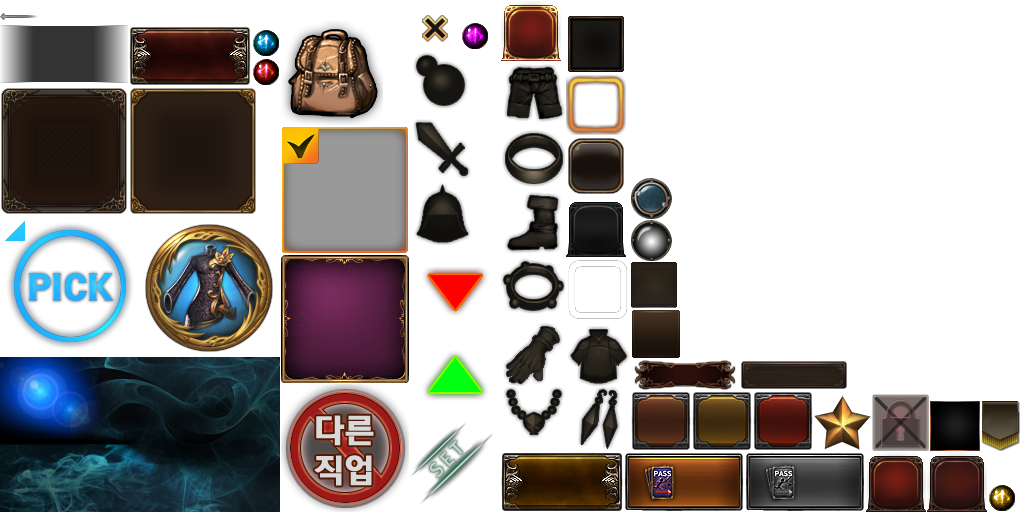 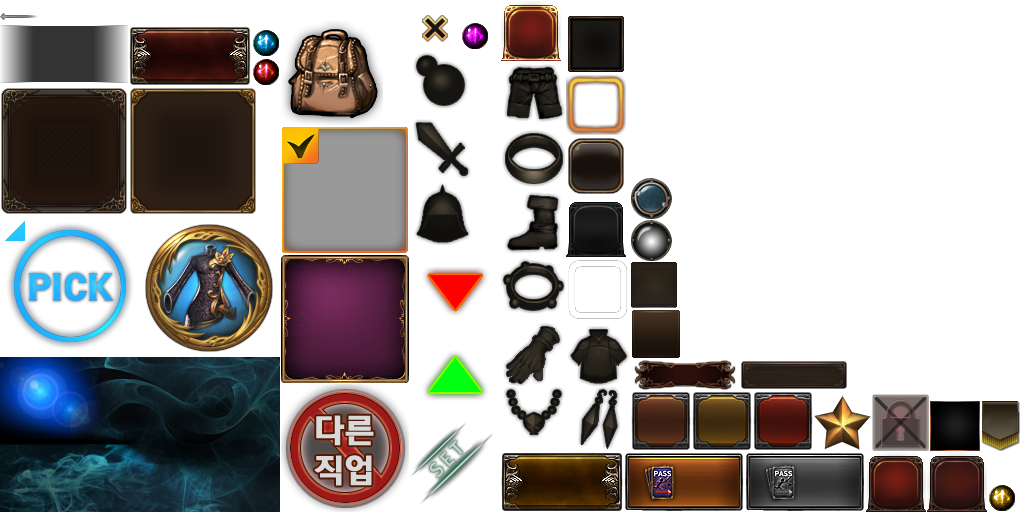 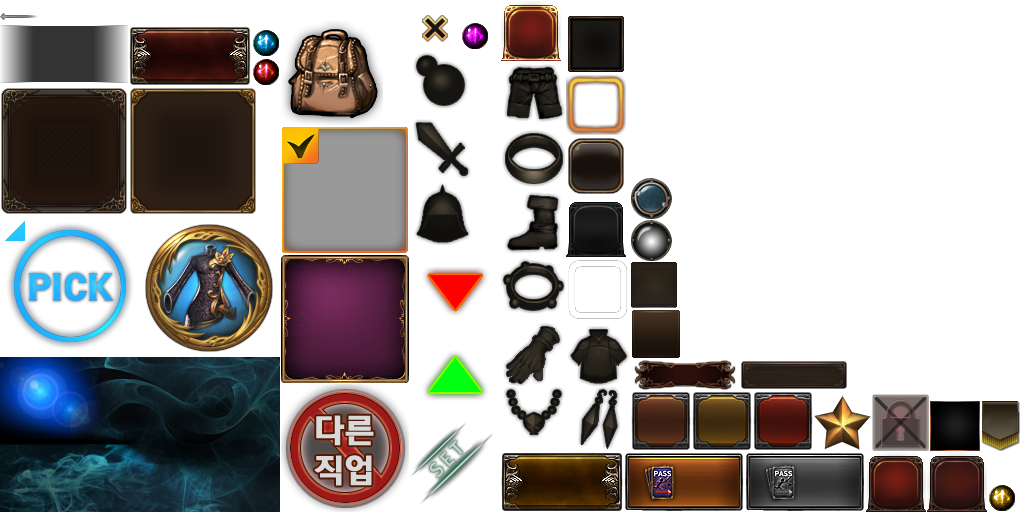 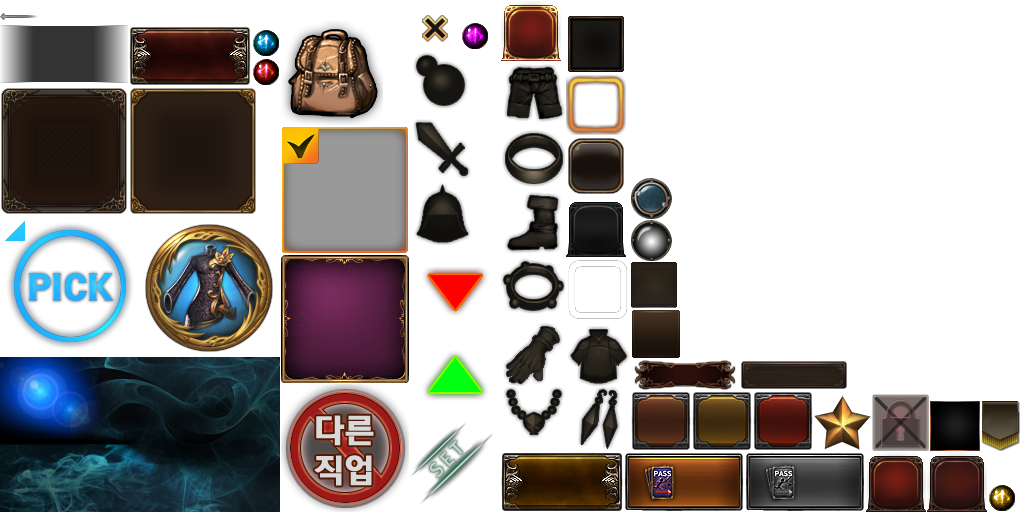 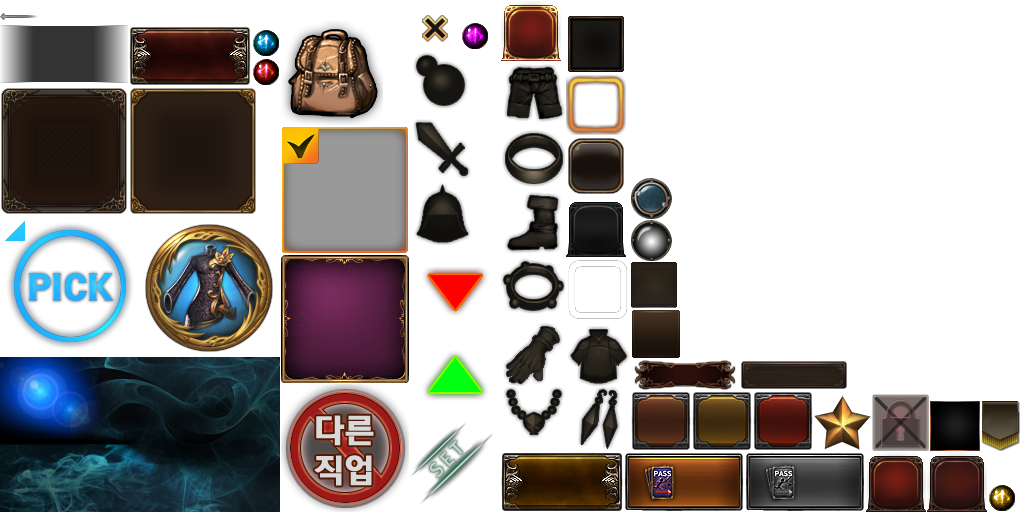 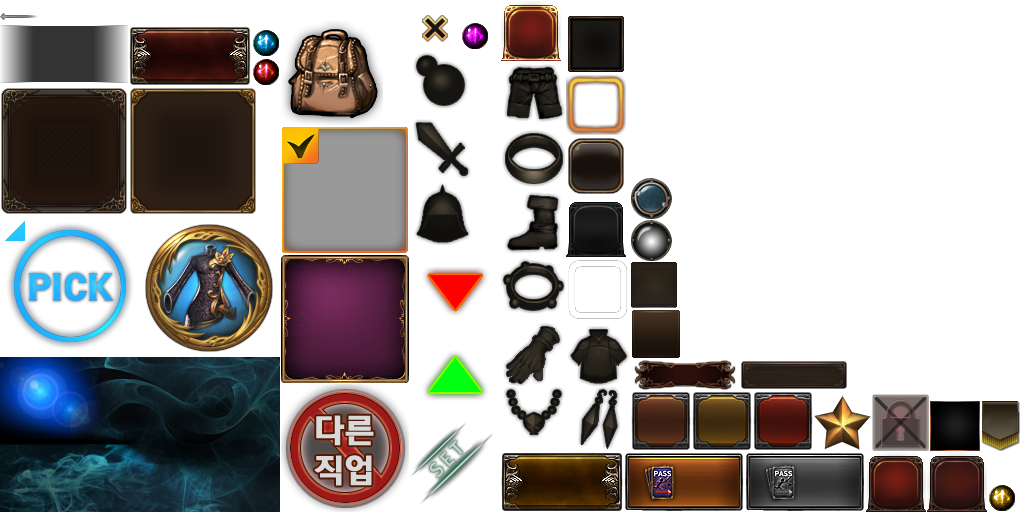 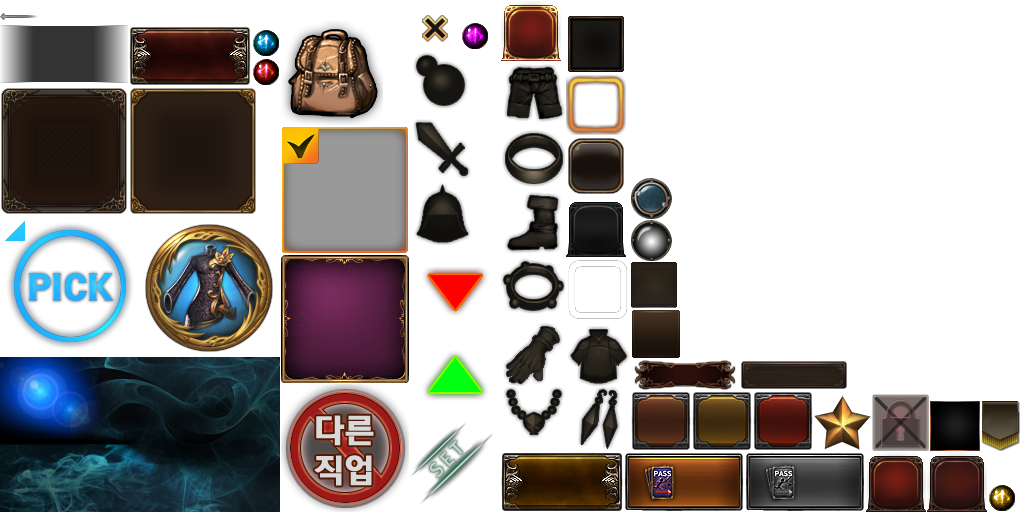 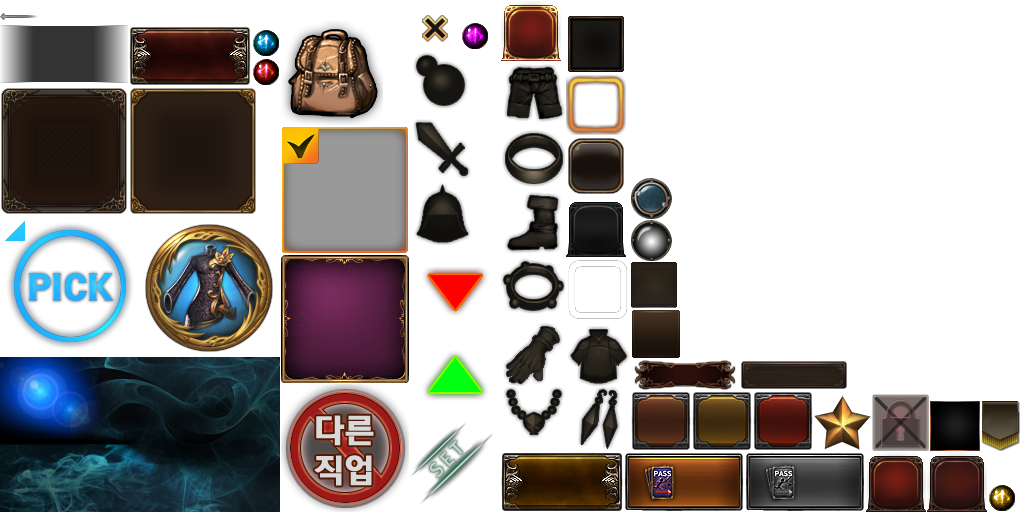 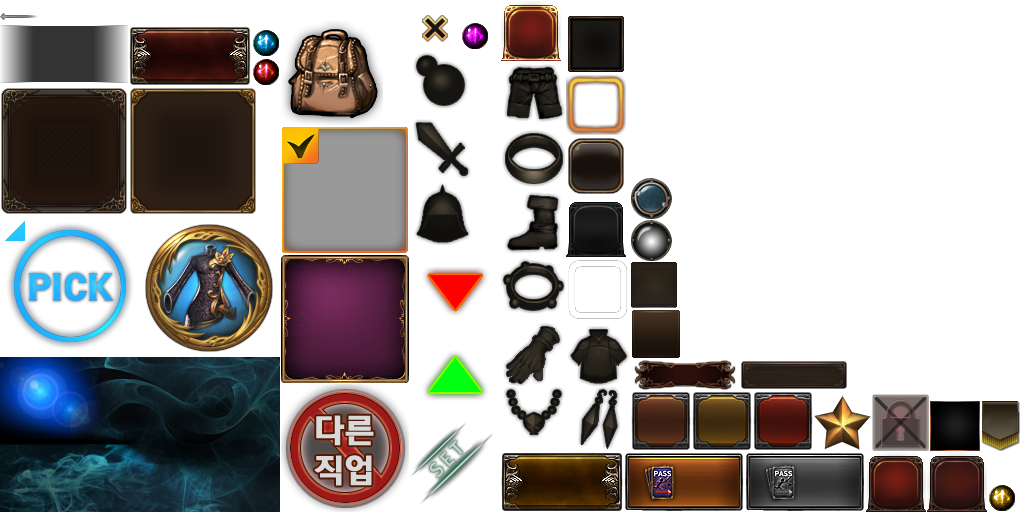 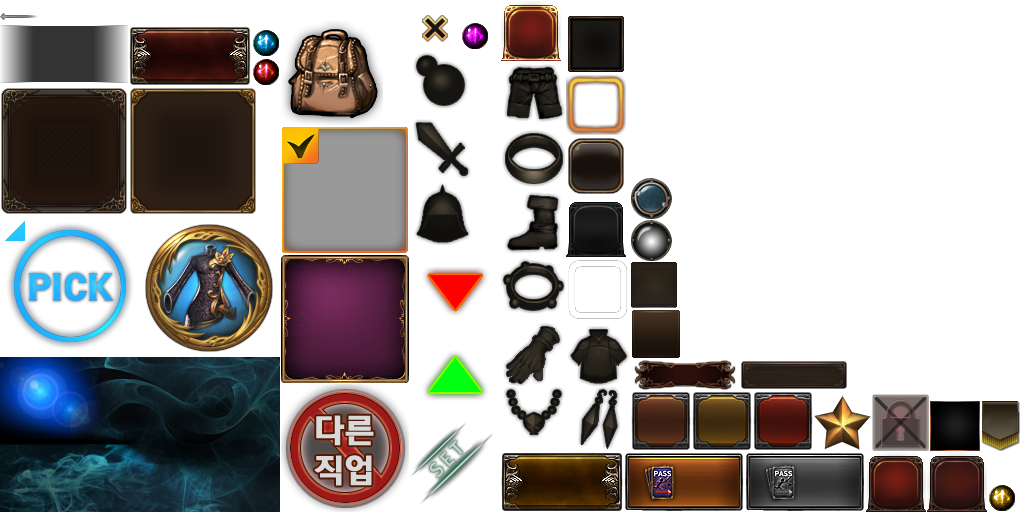 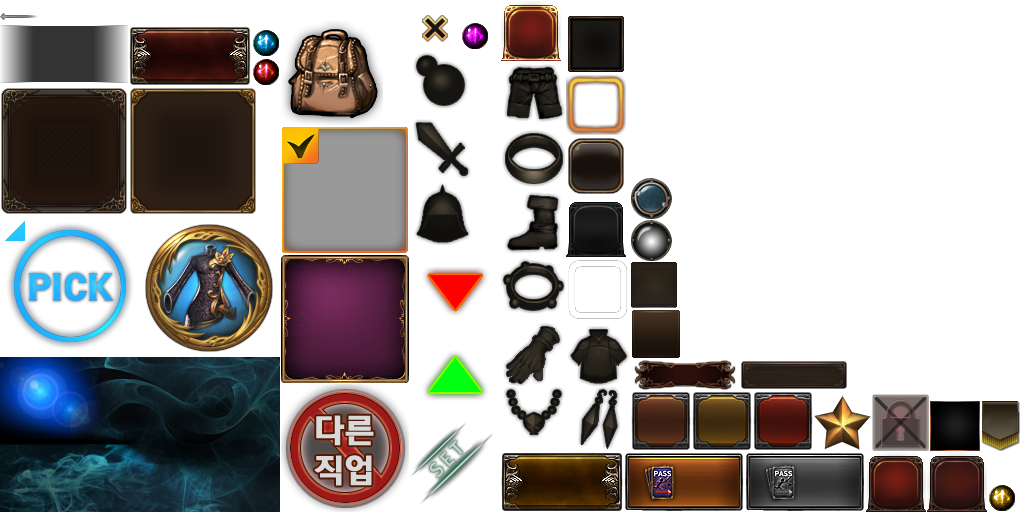 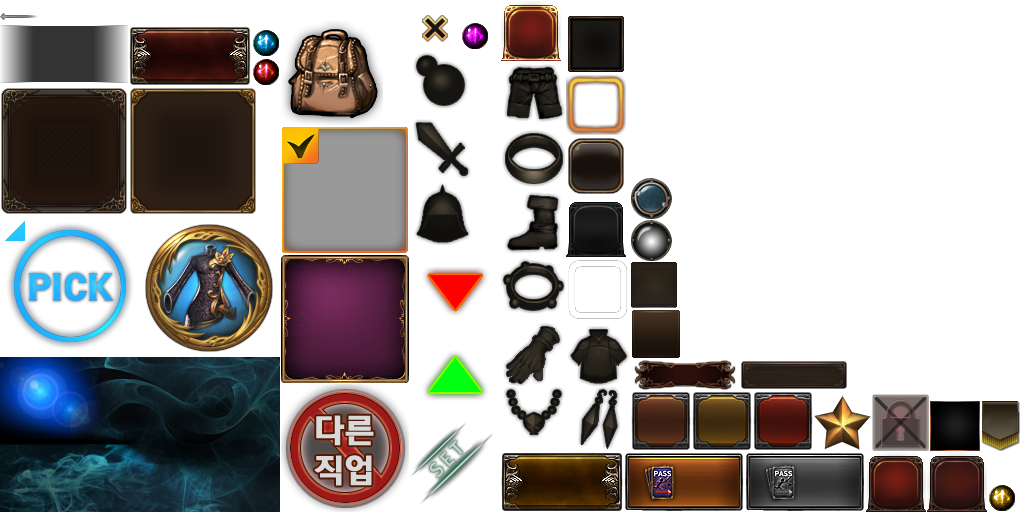 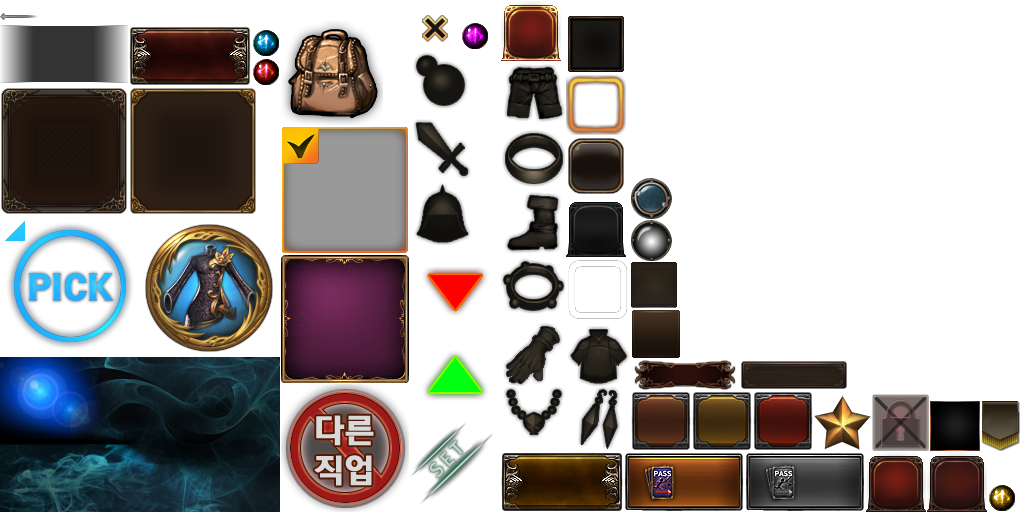 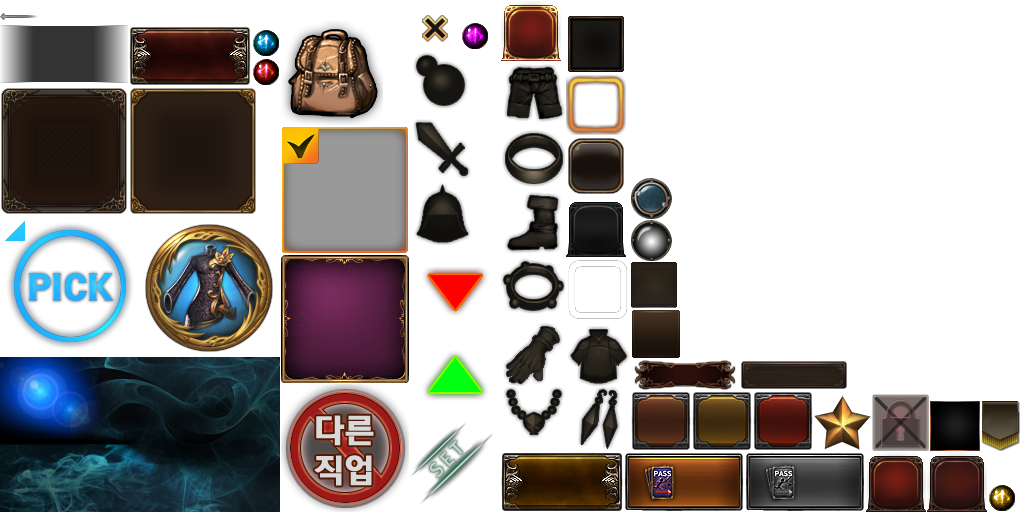 길드 UI_길드 미 가입 상태_가입 신청한 길드 없음
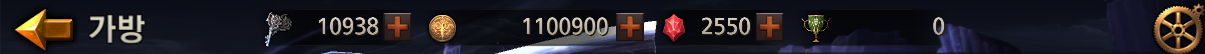 길드
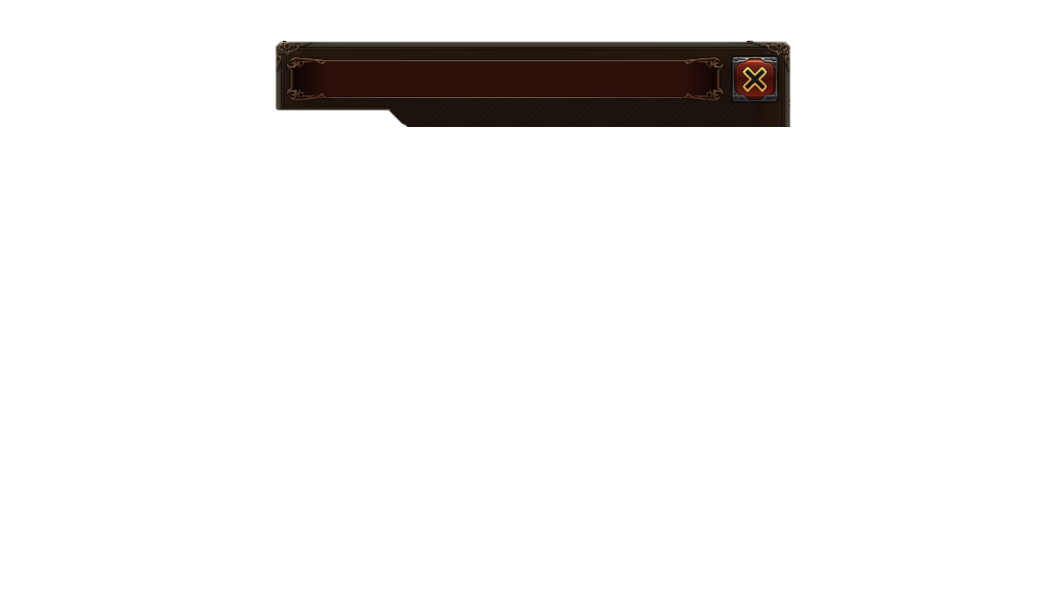 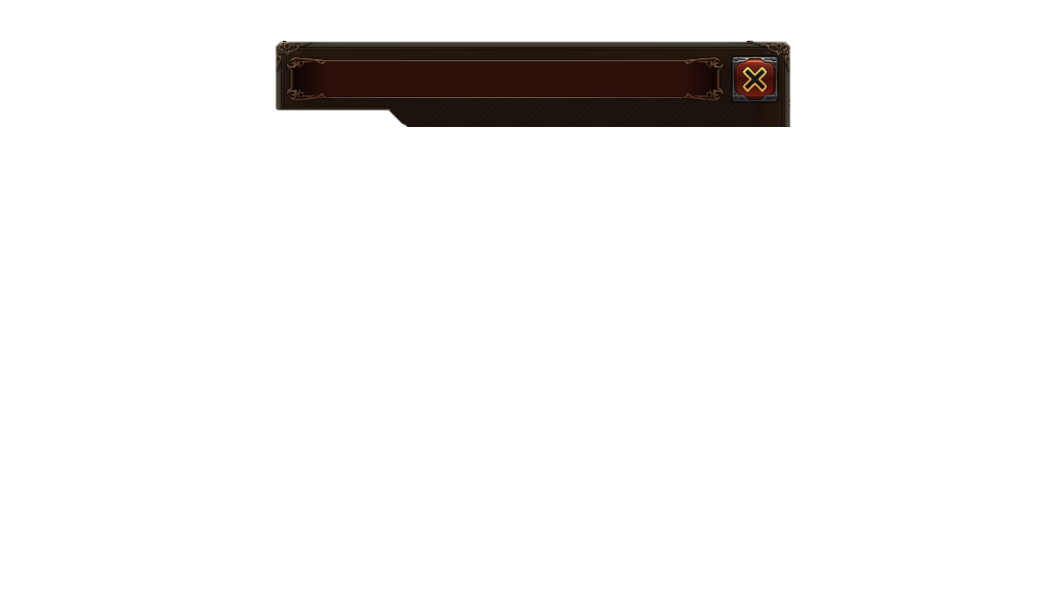 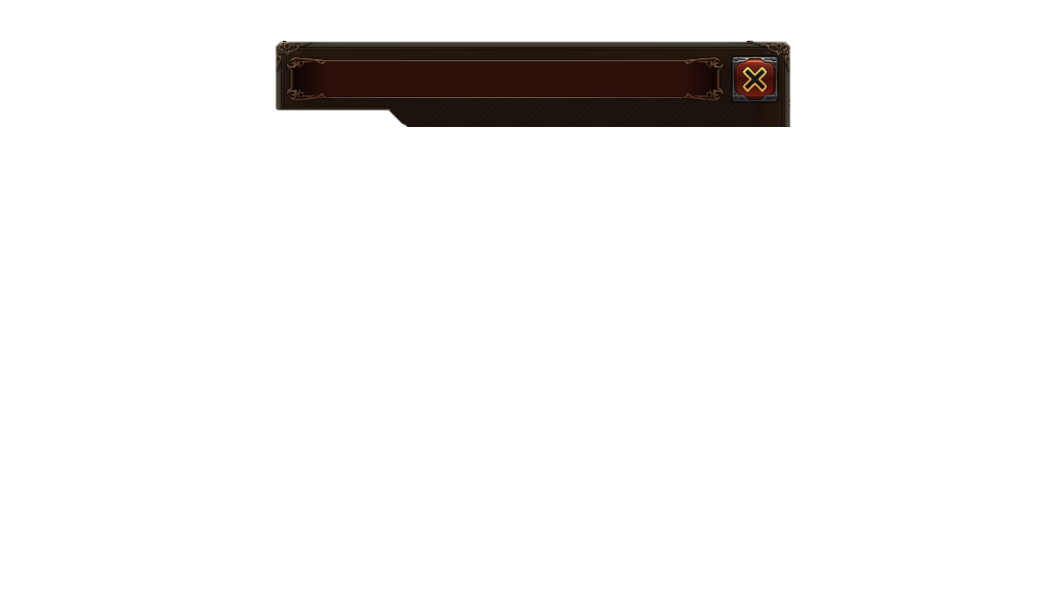 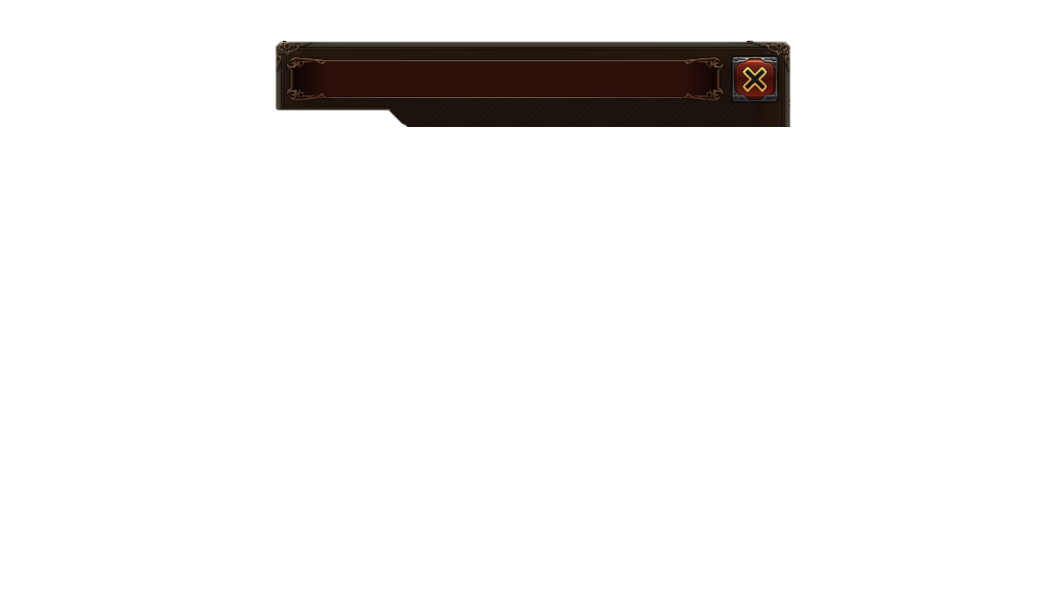 가입 신청
길드 목록
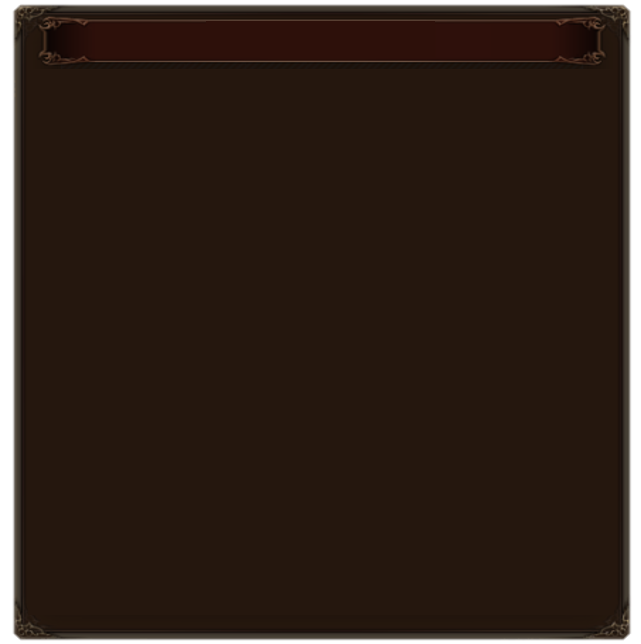 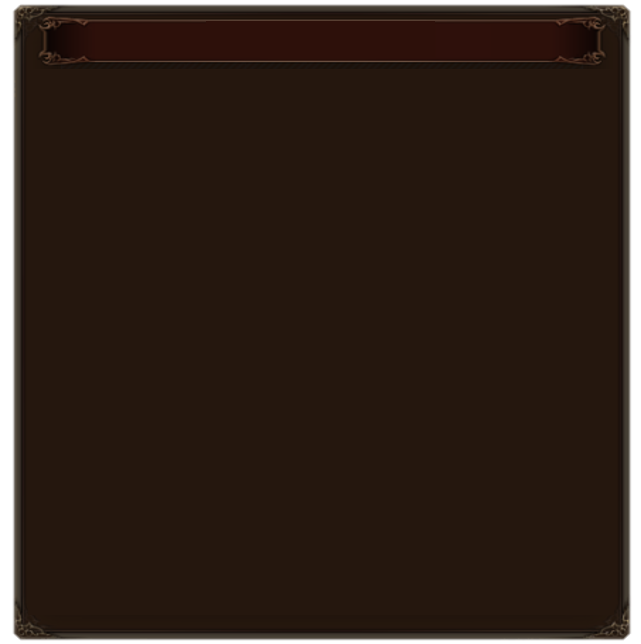 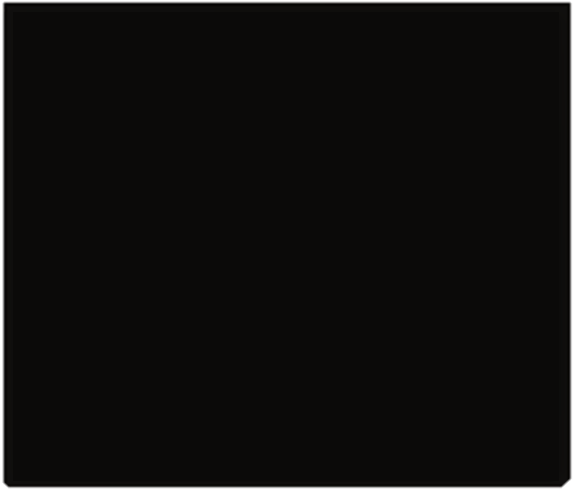 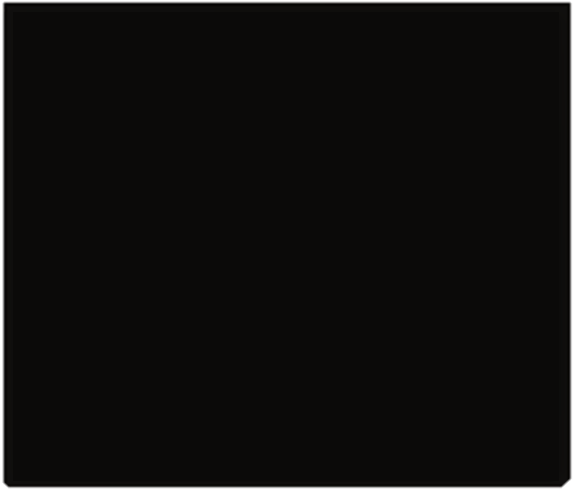 갱신
검색
길드 검색
길드명을 입력하세요.
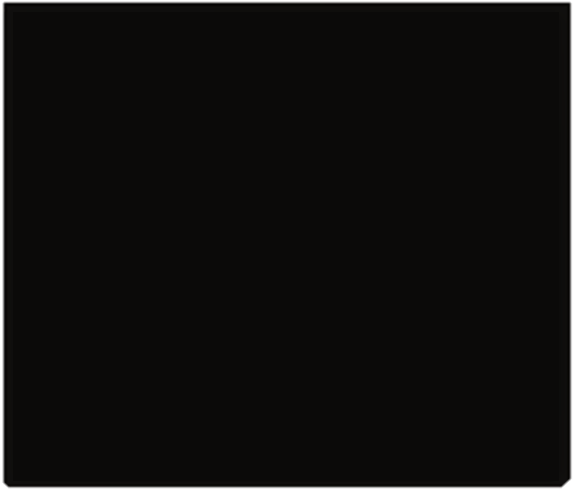 Lv.30 길드 이름
Lv.50 길드 마스터 닉네임
길드원
35 / 50
길드
마크
일반
가입
Lv.30 길드 이름
Lv.50 길드 마스터 닉네임
길드원
35 / 50
길드
마크
자유
가입
가입 신청 중인
길드가 없습니다.
Lv.30 길드 이름
Lv.50 길드 마스터 닉네임
길드원
35 / 50
길드
마크
일반
가입
Lv.30 길드 이름
Lv.50 길드 마스터 닉네임
길드원
35 / 50
길드
마크
자유
가입
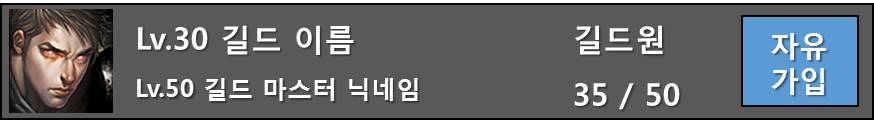 길드 랭킹
길드 창설
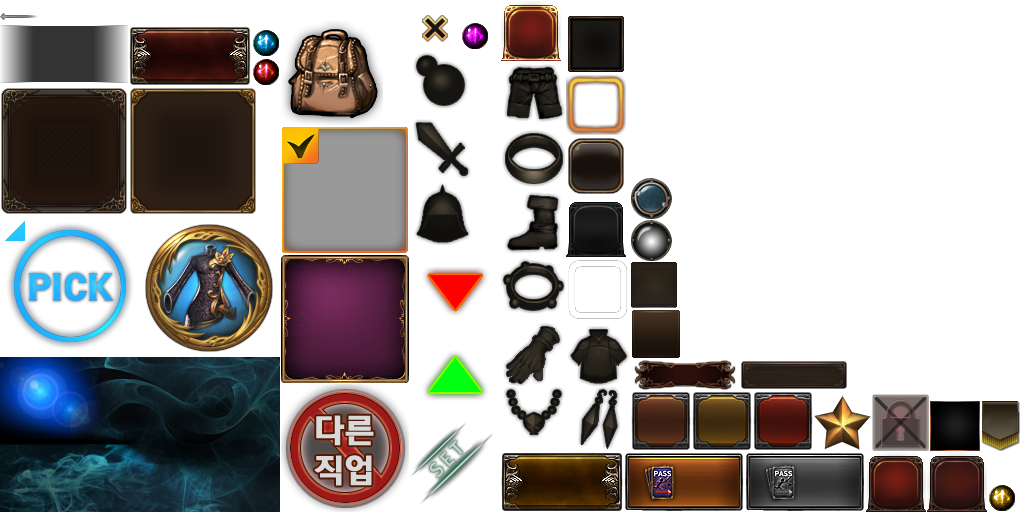 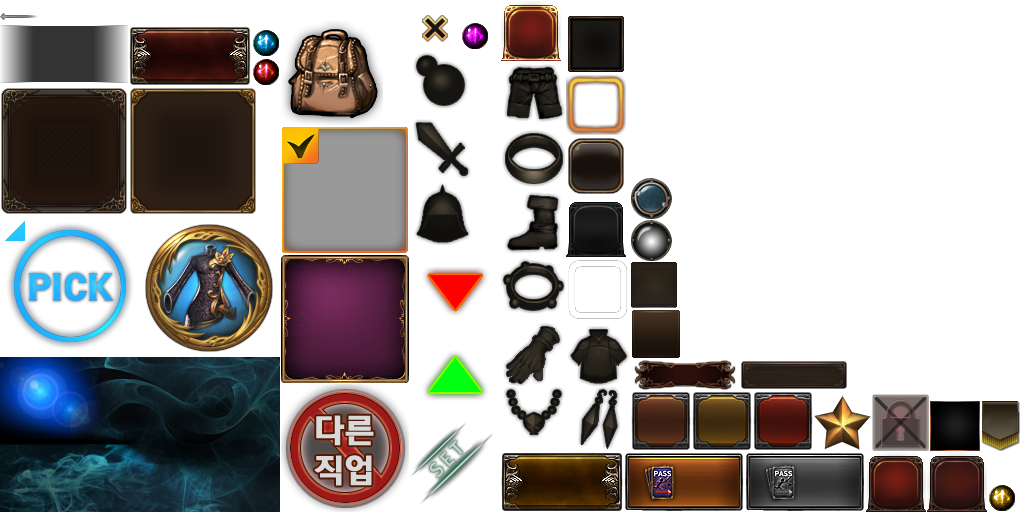 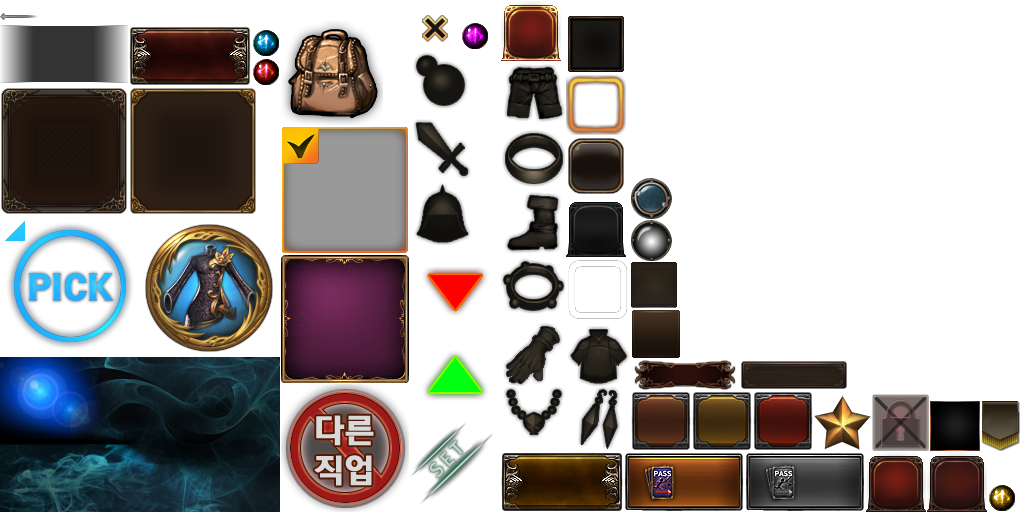 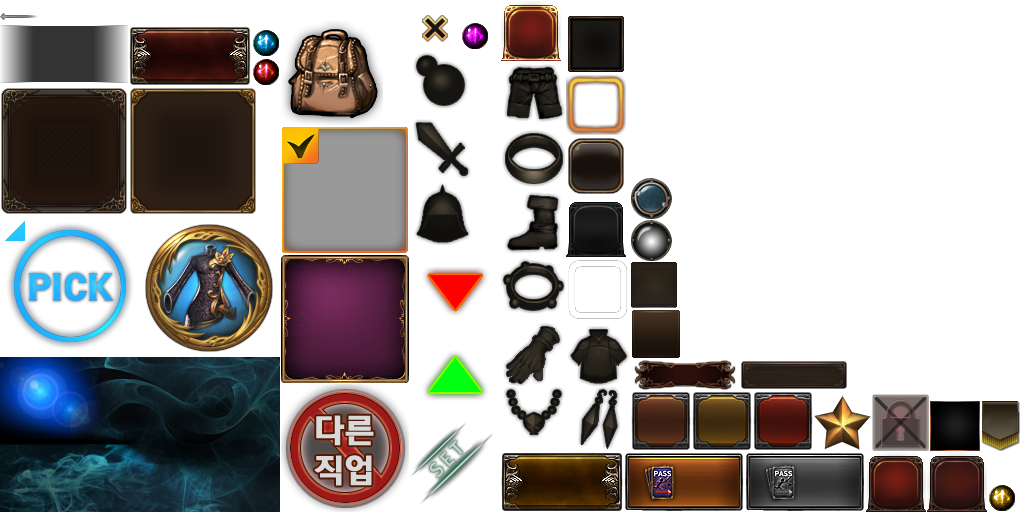 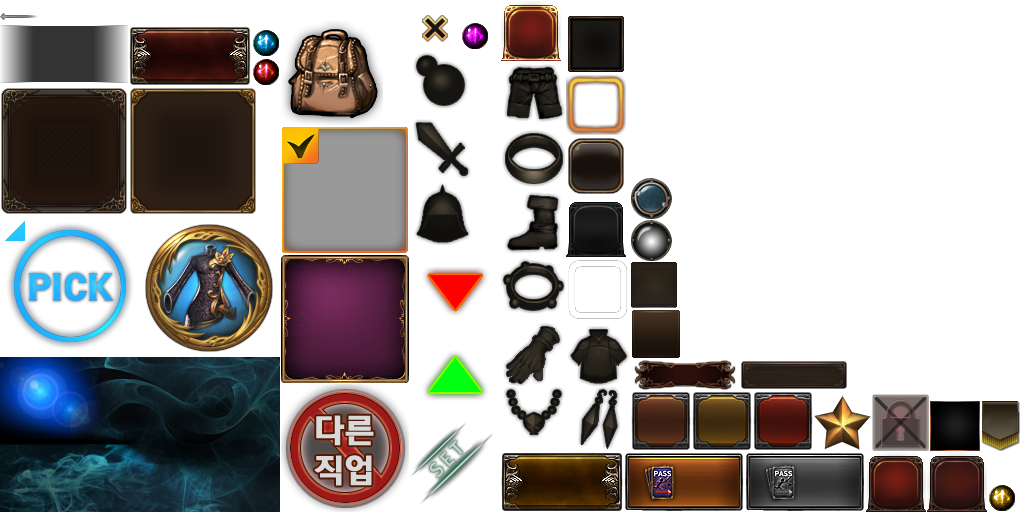 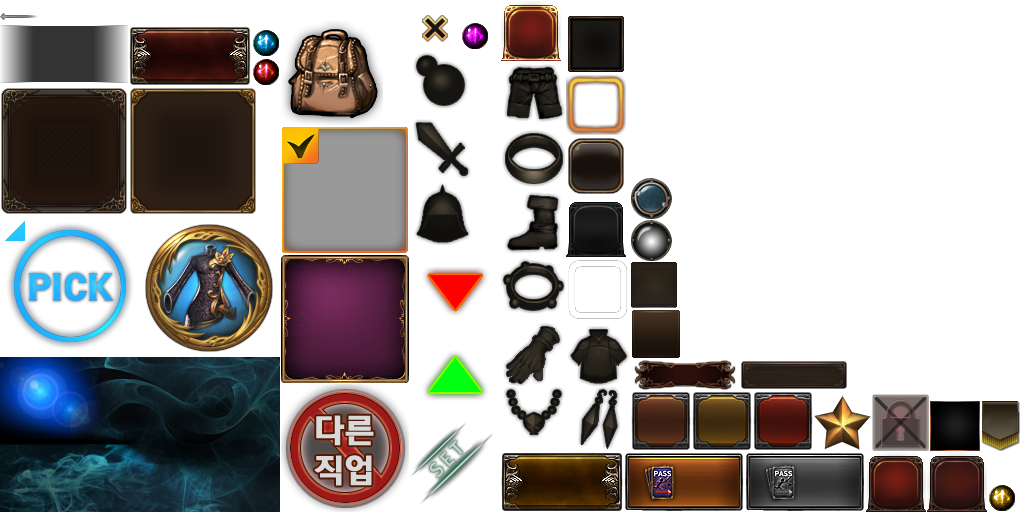 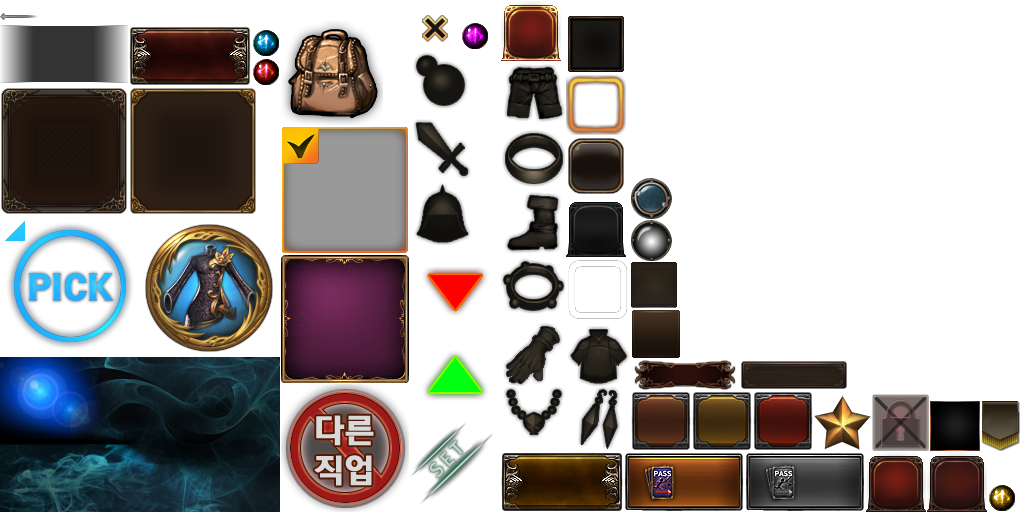 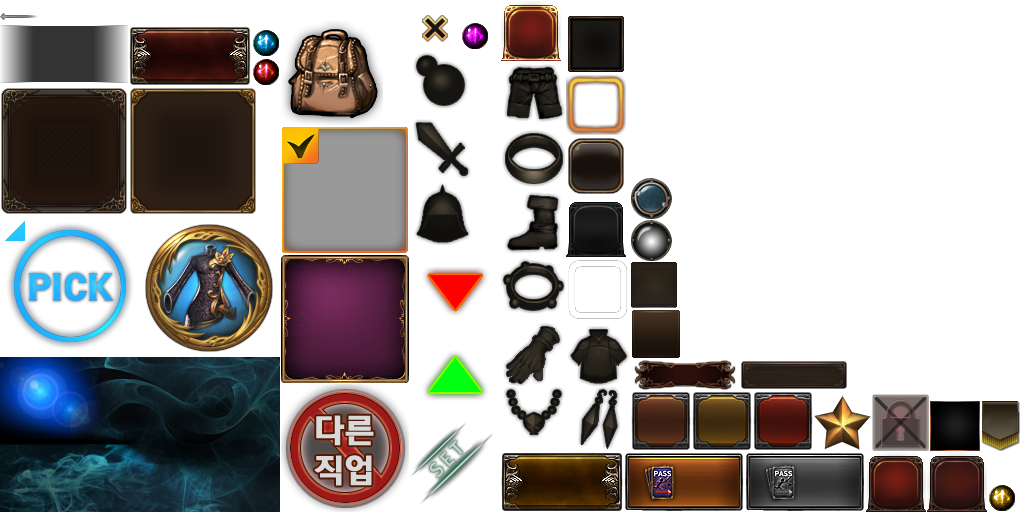 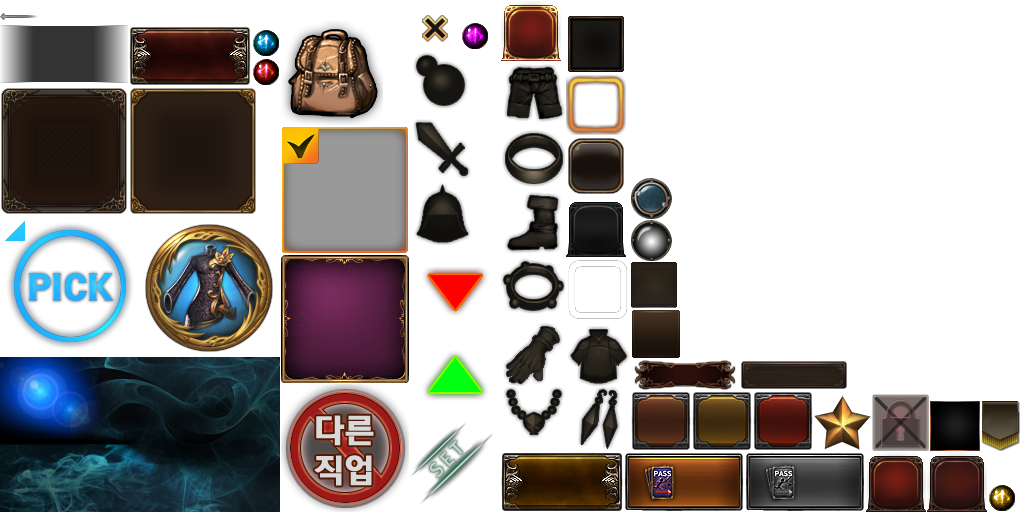 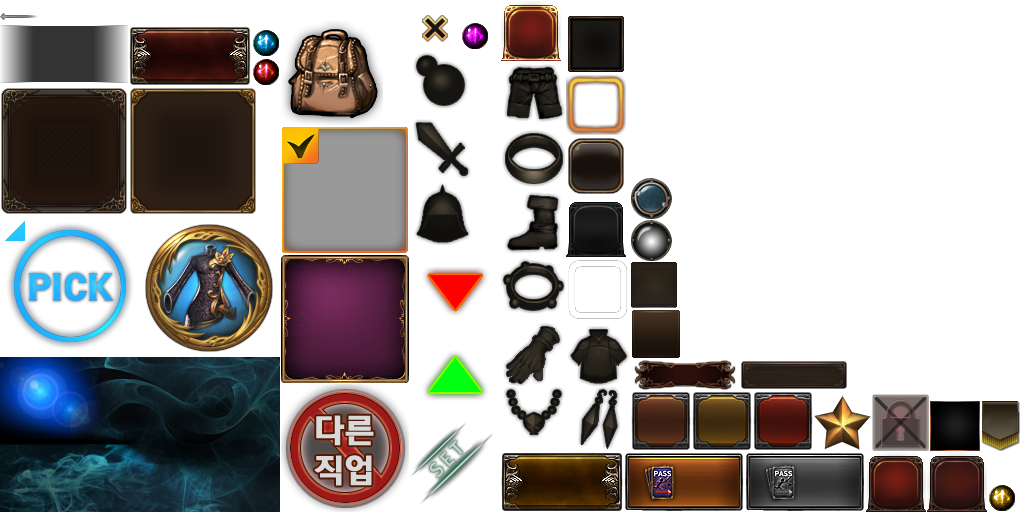 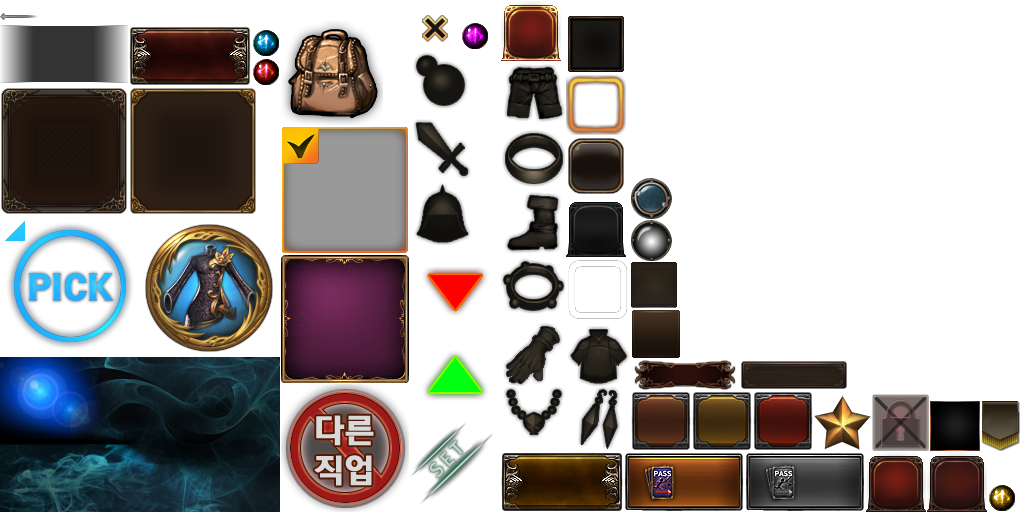 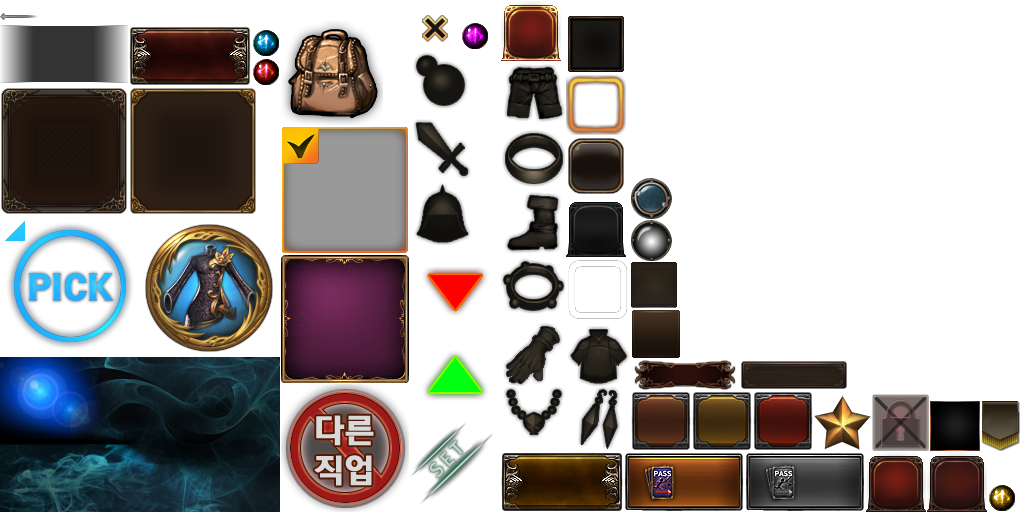 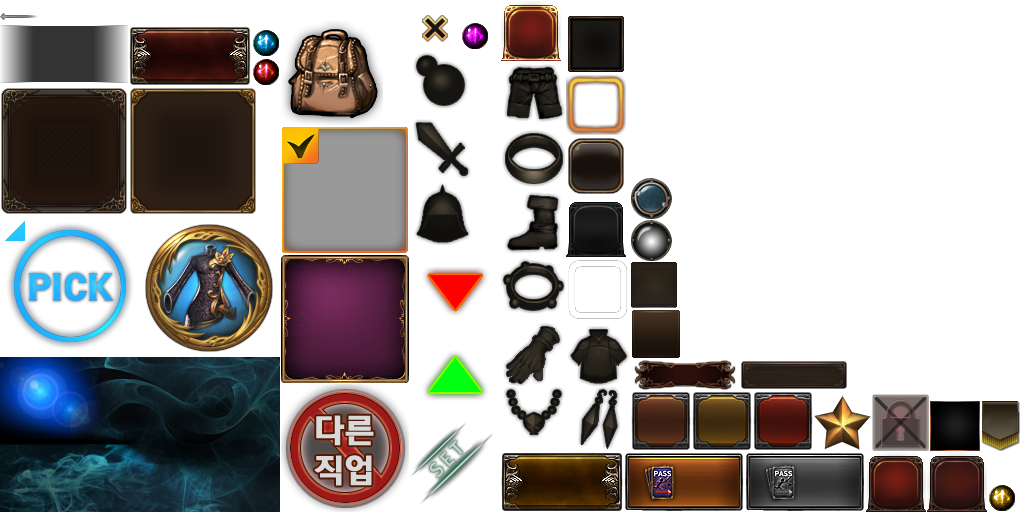 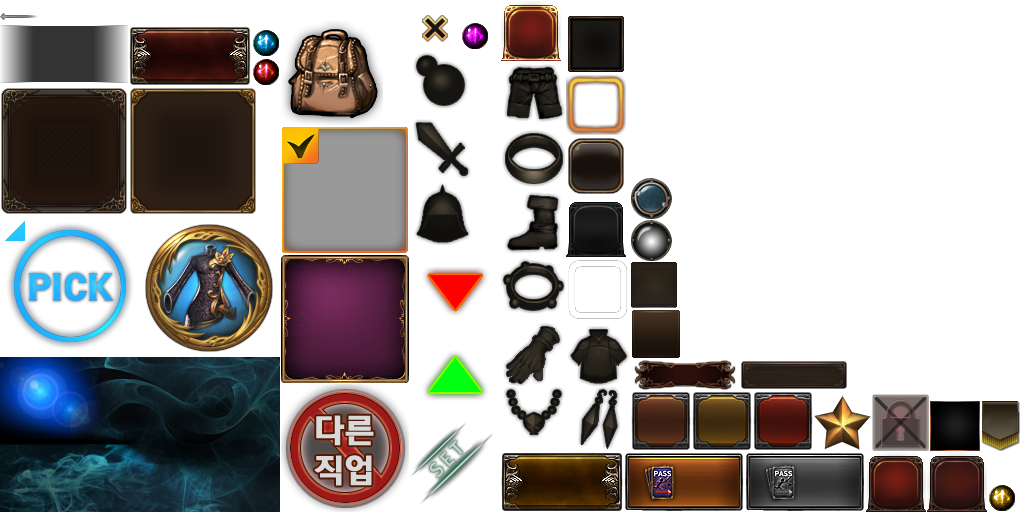 길드 UI_길드 미 가입 상태_가입 신청한 길드 있음(우측 목록에서 특정 길드 미 선택 시)
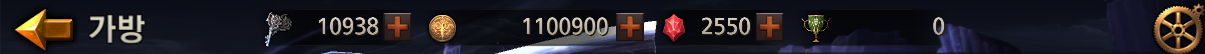 길드
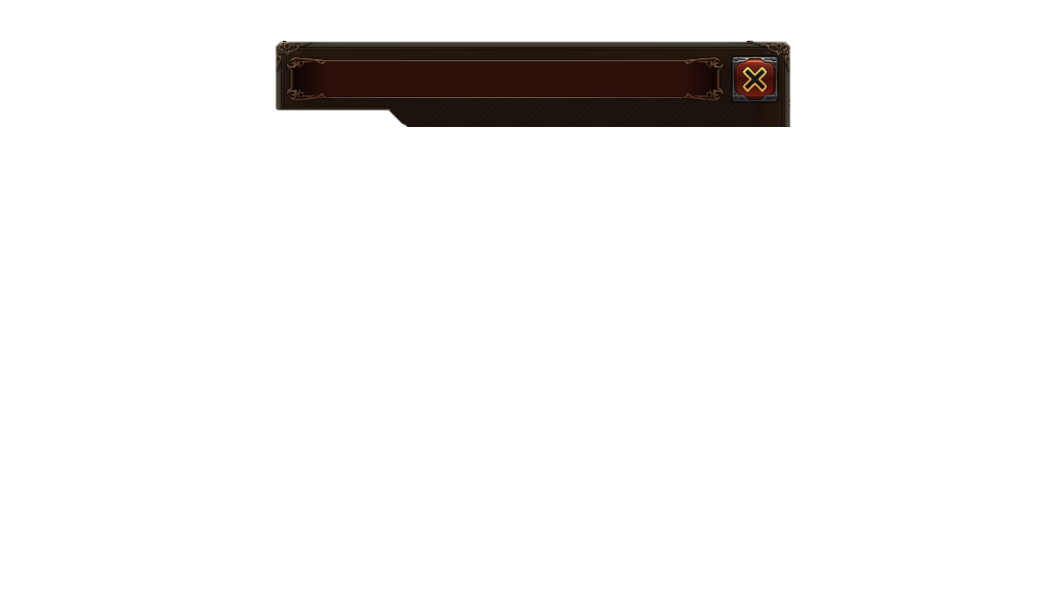 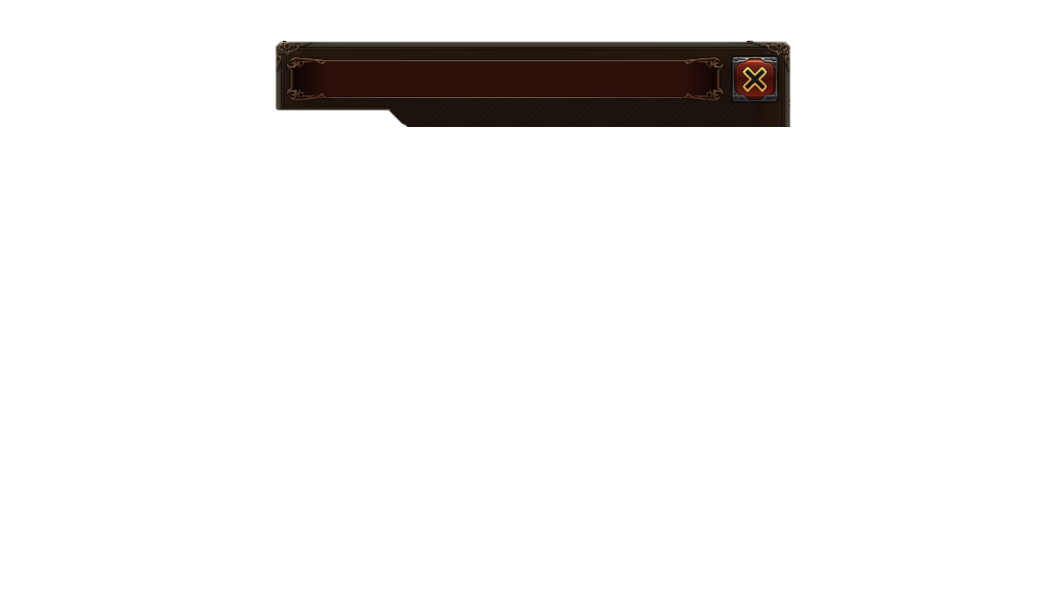 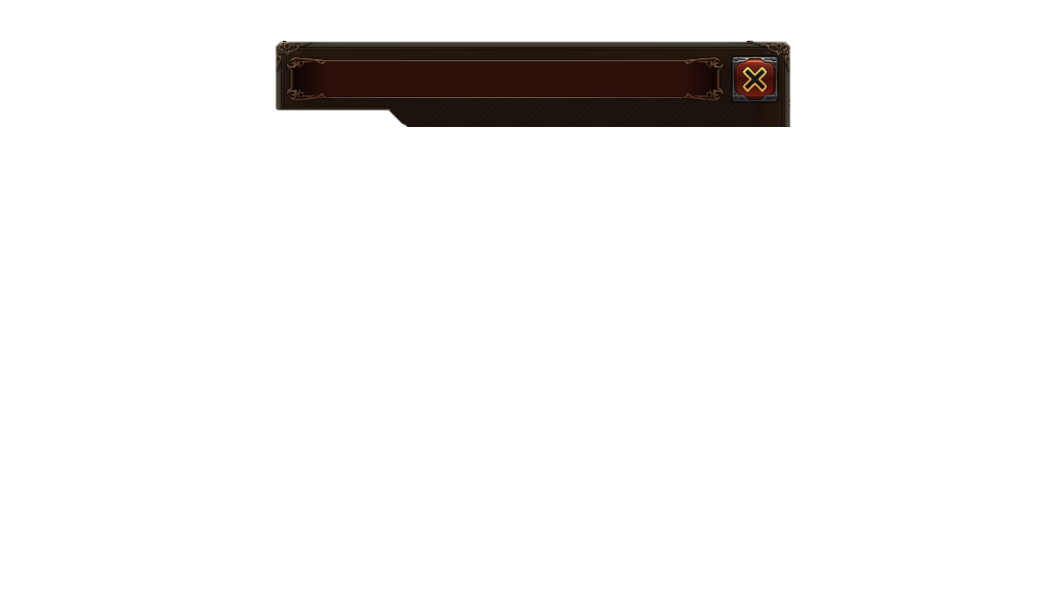 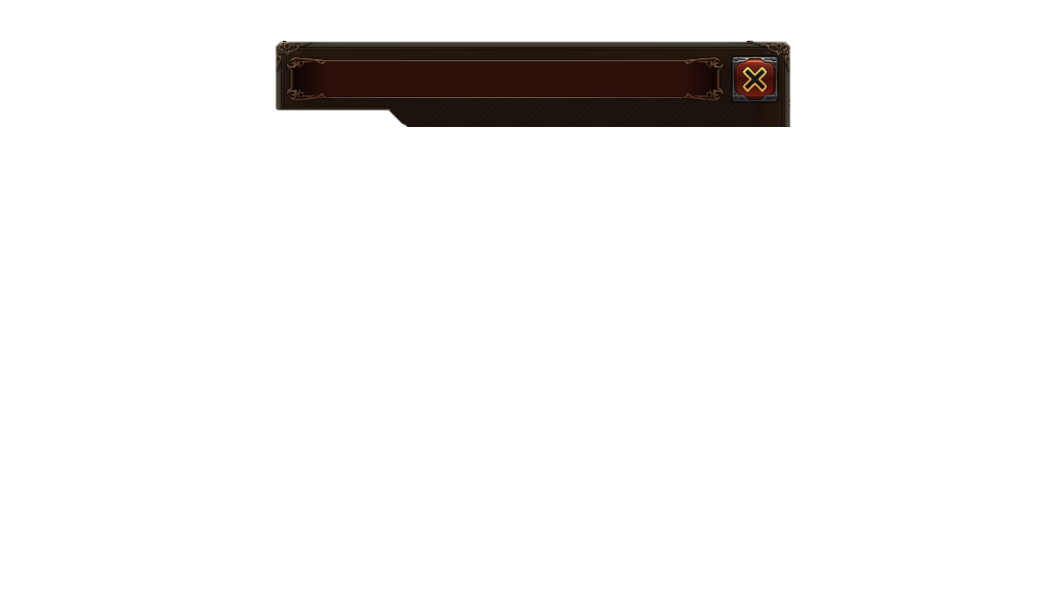 가입 신청
길드 목록
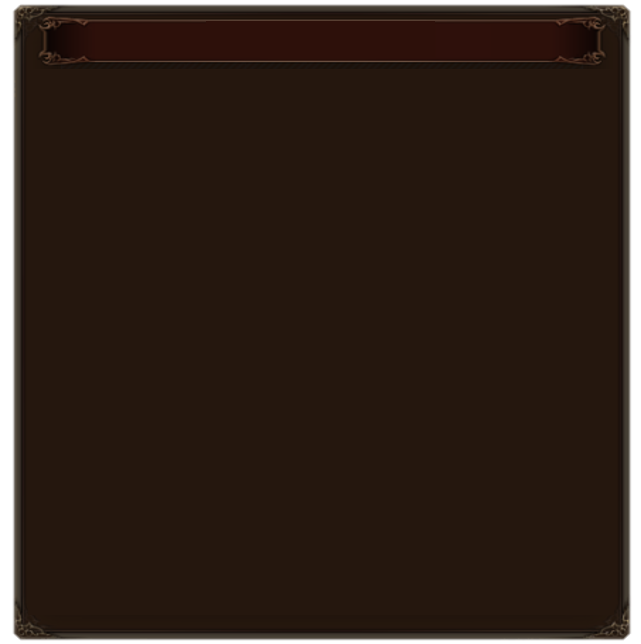 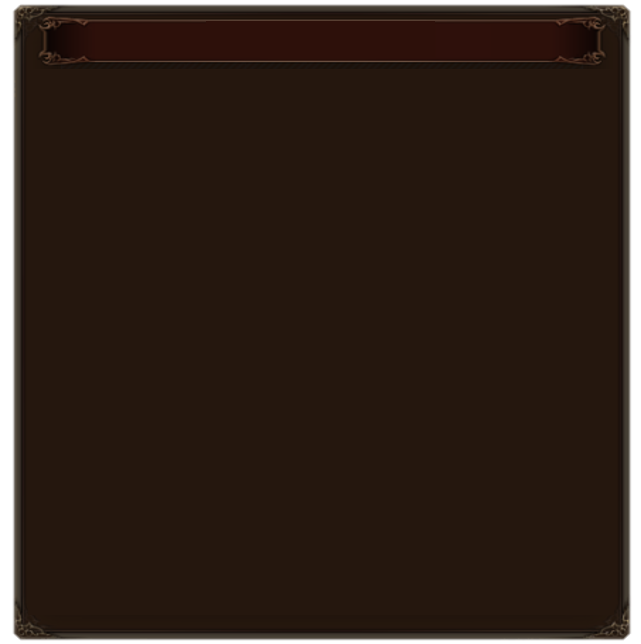 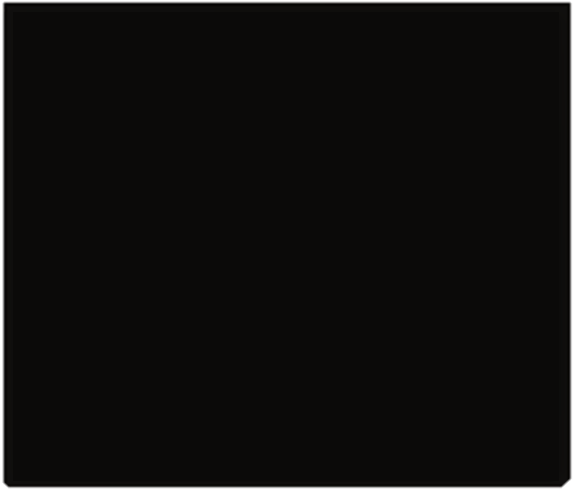 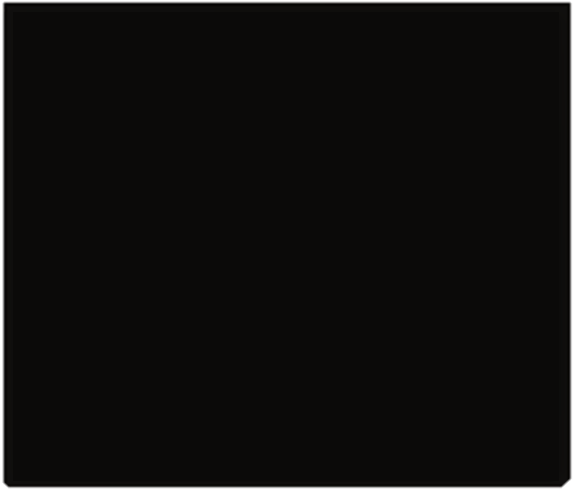 갱신
검색
길드 검색
길드명을 입력하세요.
Lv.30 길드 이름
Lv.50 길드 마스터 닉네임
길드
마크
신청
취소
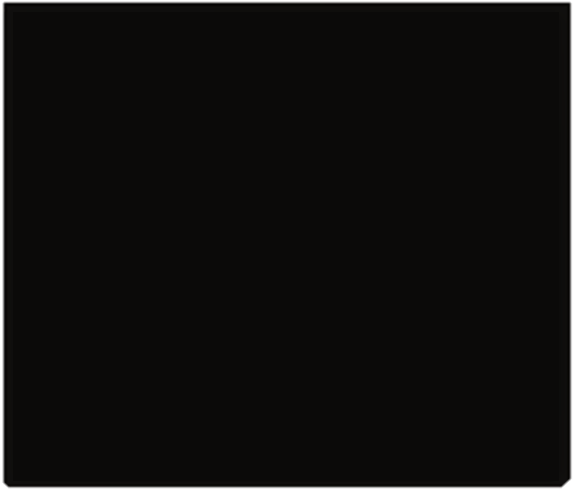 Lv.30 길드 이름
Lv.50 길드 마스터 닉네임
길드원
35 / 50
길드
마크
일반
가입
Lv.30 길드 이름
Lv.50 길드 마스터 닉네임
길드
마크
신청
취소
Lv.30 길드 이름
Lv.50 길드 마스터 닉네임
길드원
35 / 50
길드
마크
자유
가입
Lv.30 길드 이름
Lv.50 길드 마스터 닉네임
길드원
35 / 50
길드
마크
일반
가입
Lv.30 길드 이름
Lv.50 길드 마스터 닉네임
길드원
35 / 50
길드
마크
자유
가입
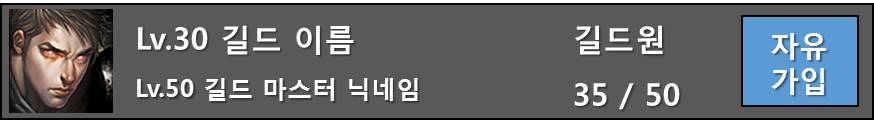 길드 랭킹
길드 창설
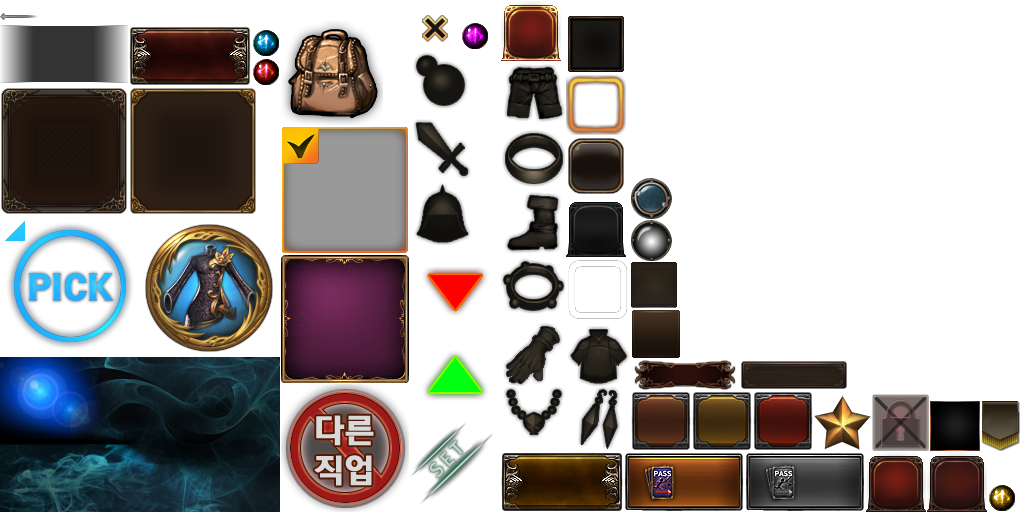 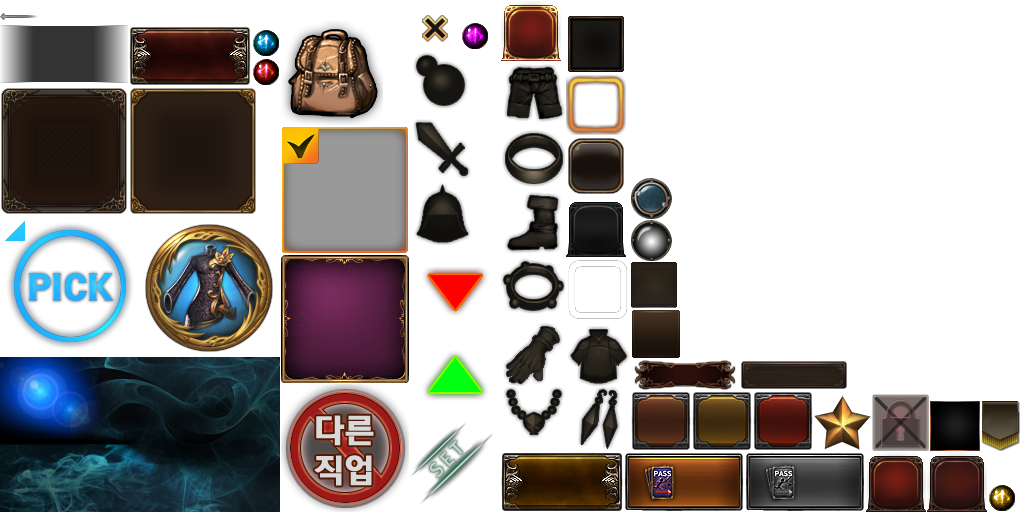 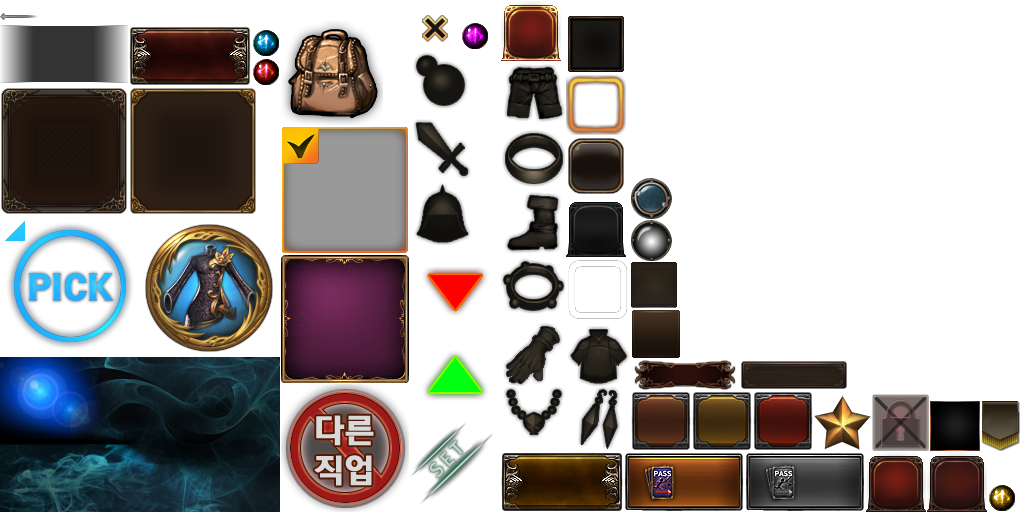 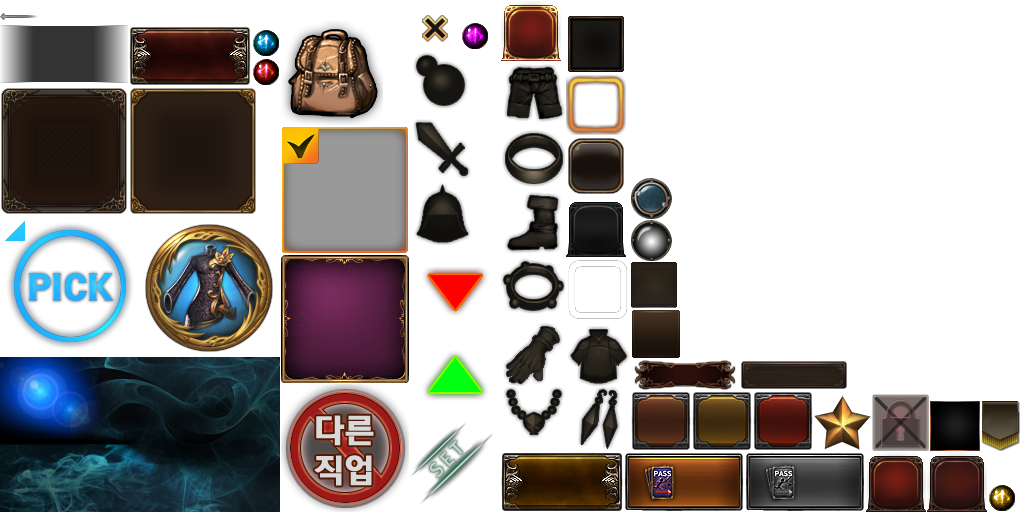 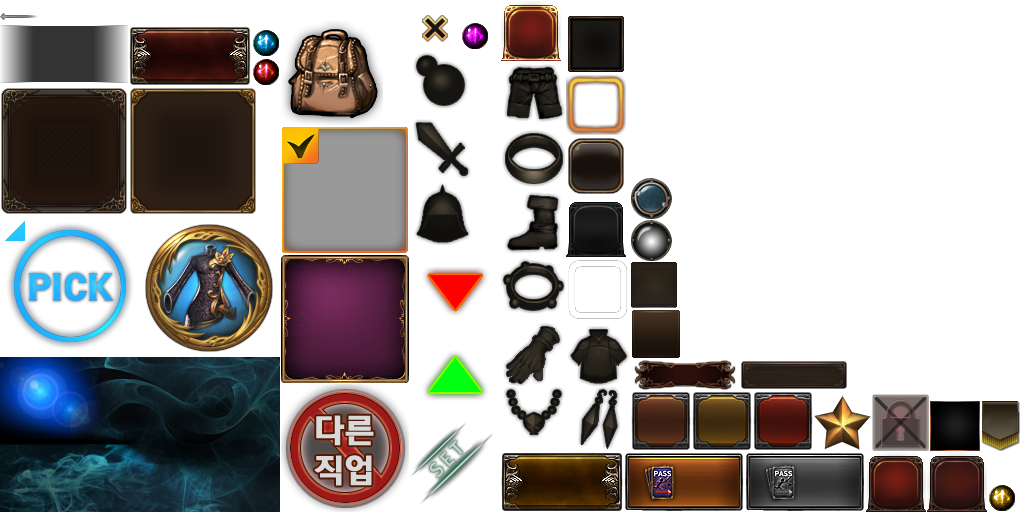 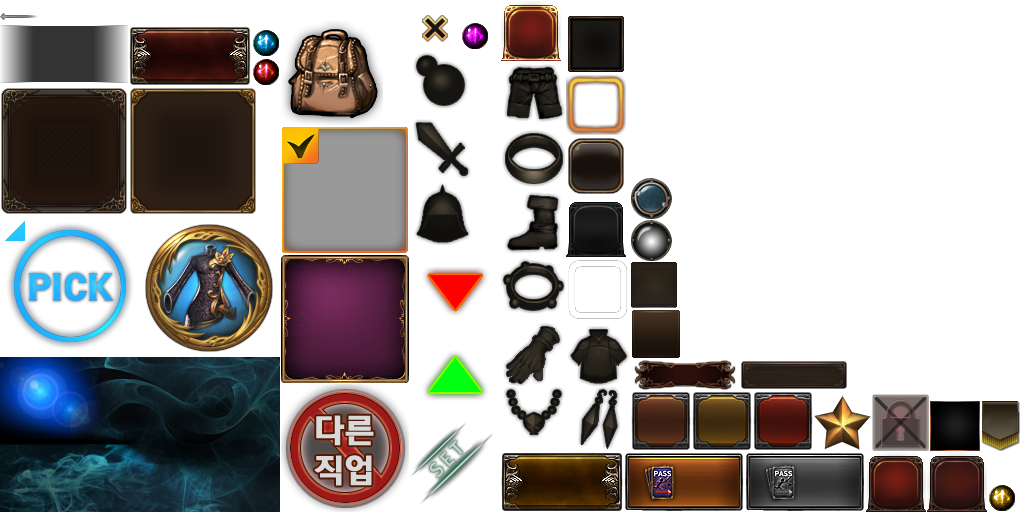 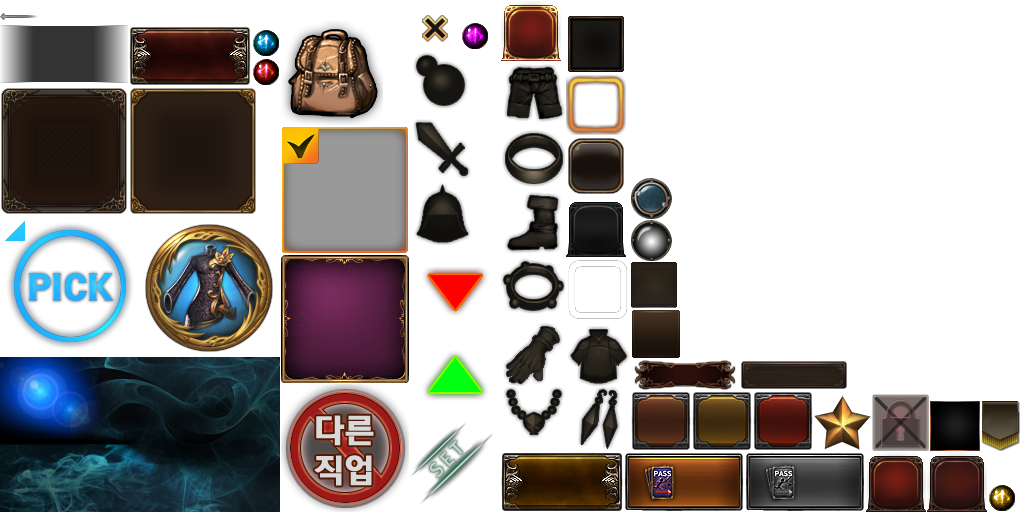 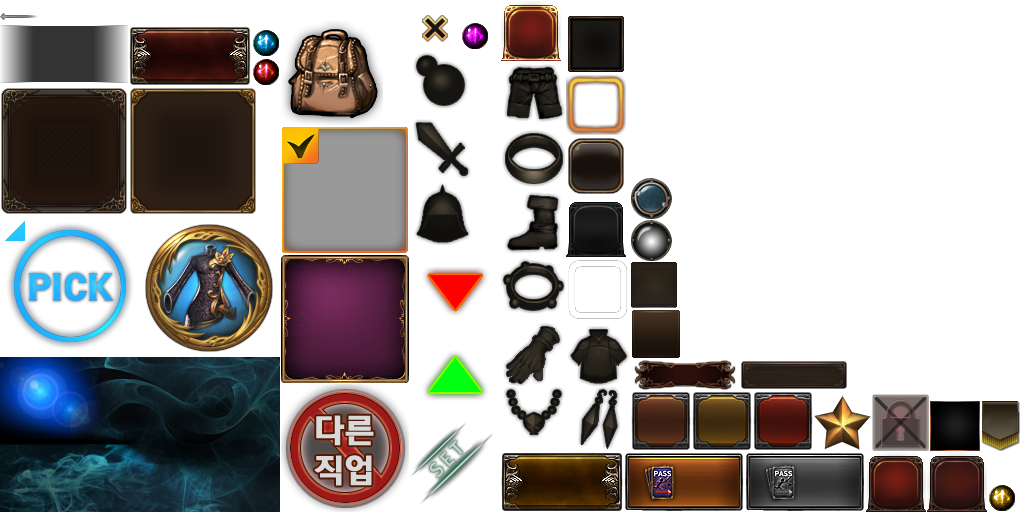 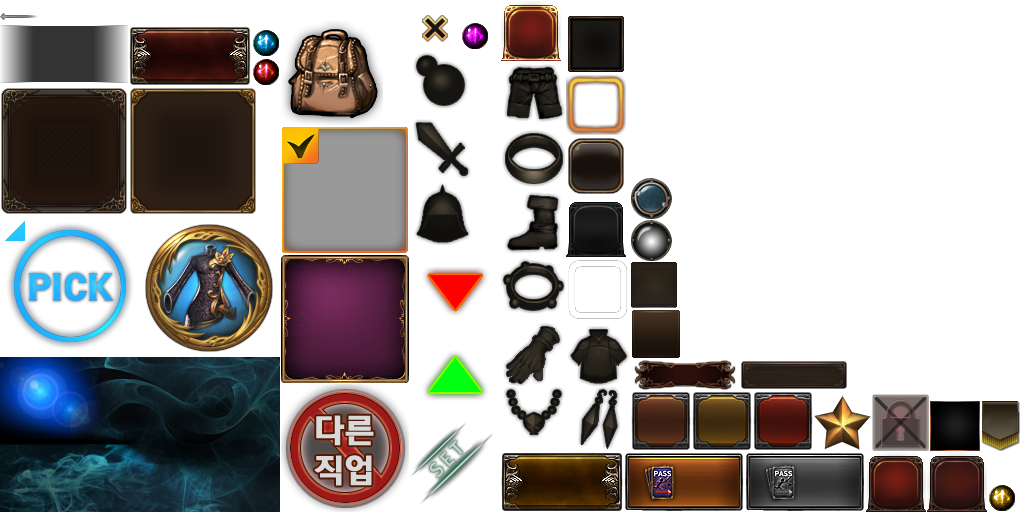 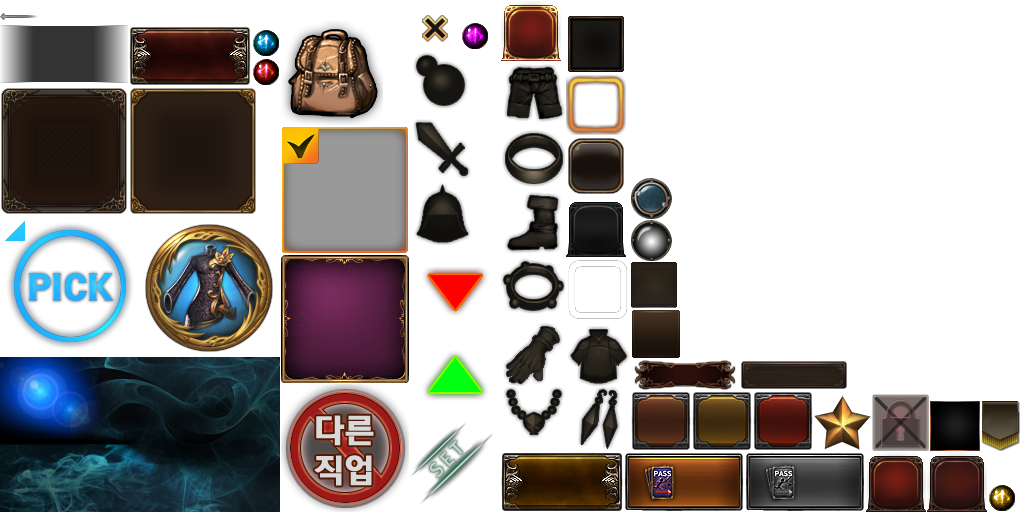 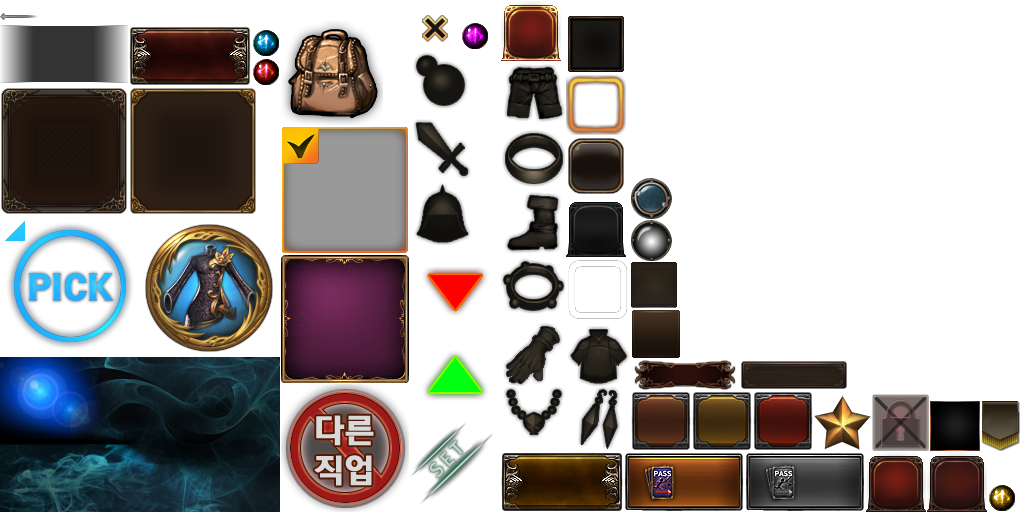 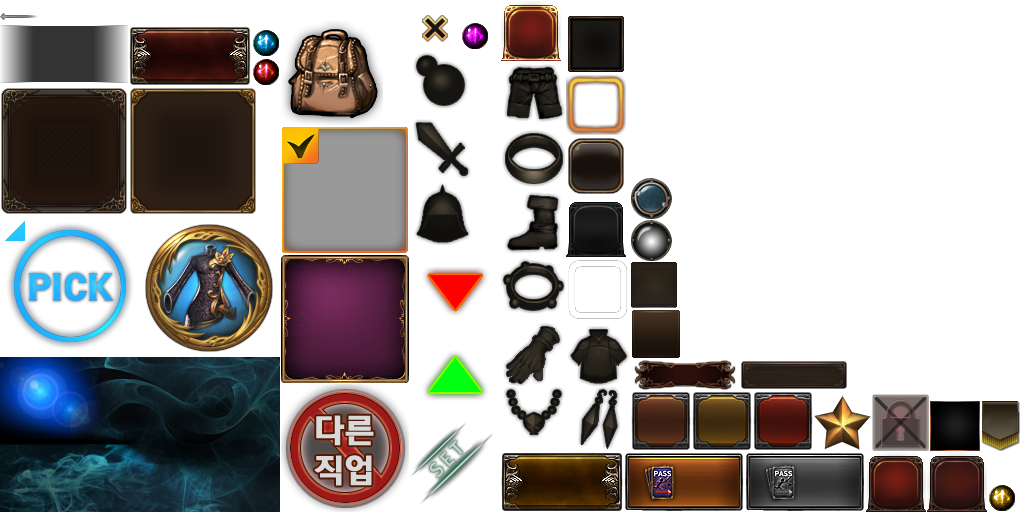 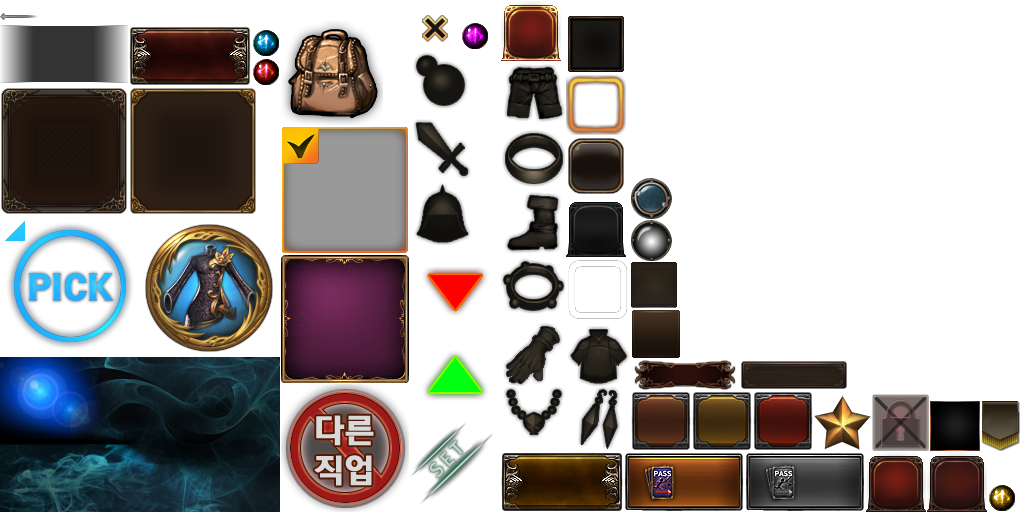 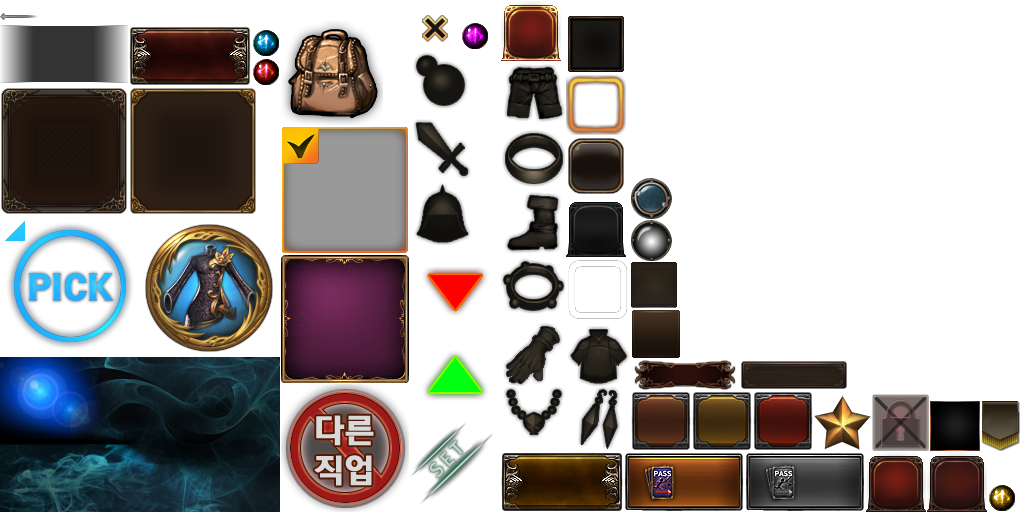 길드 UI_길드 미 가입 상태_길드 목록에서 특정 길드 선택 시
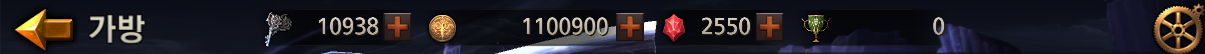 길드
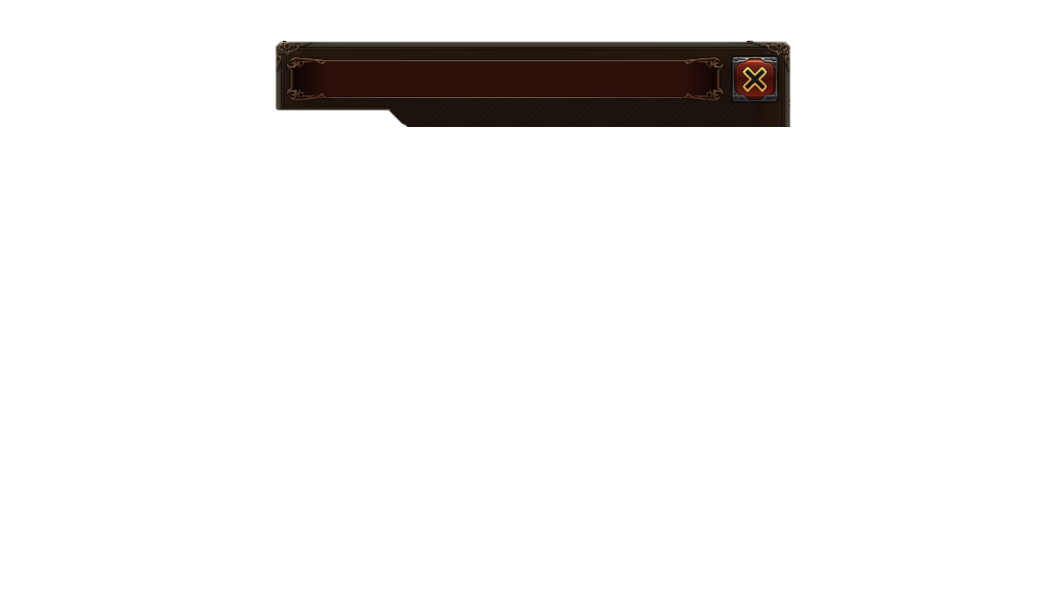 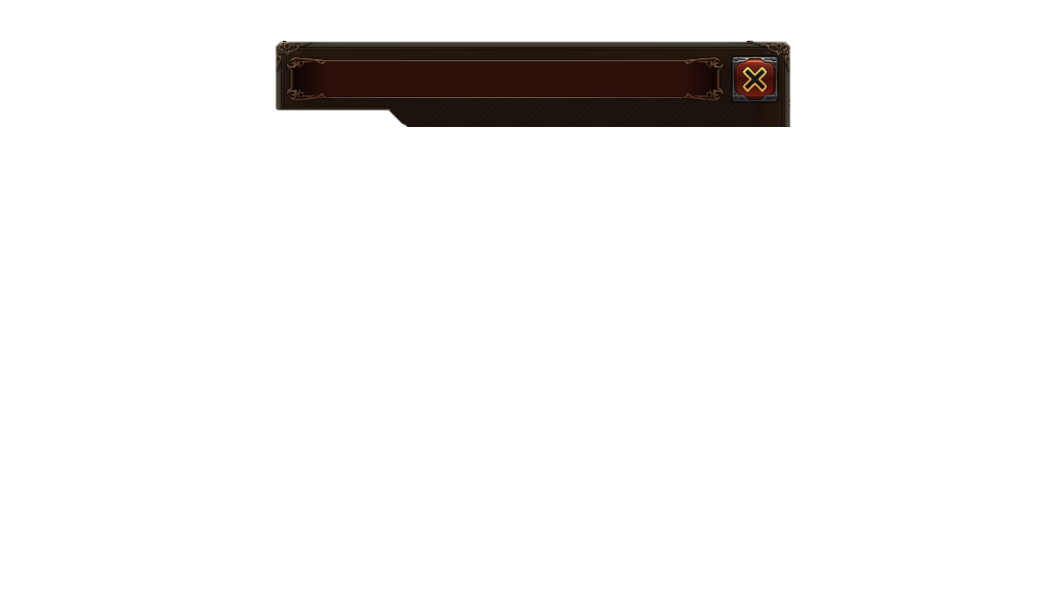 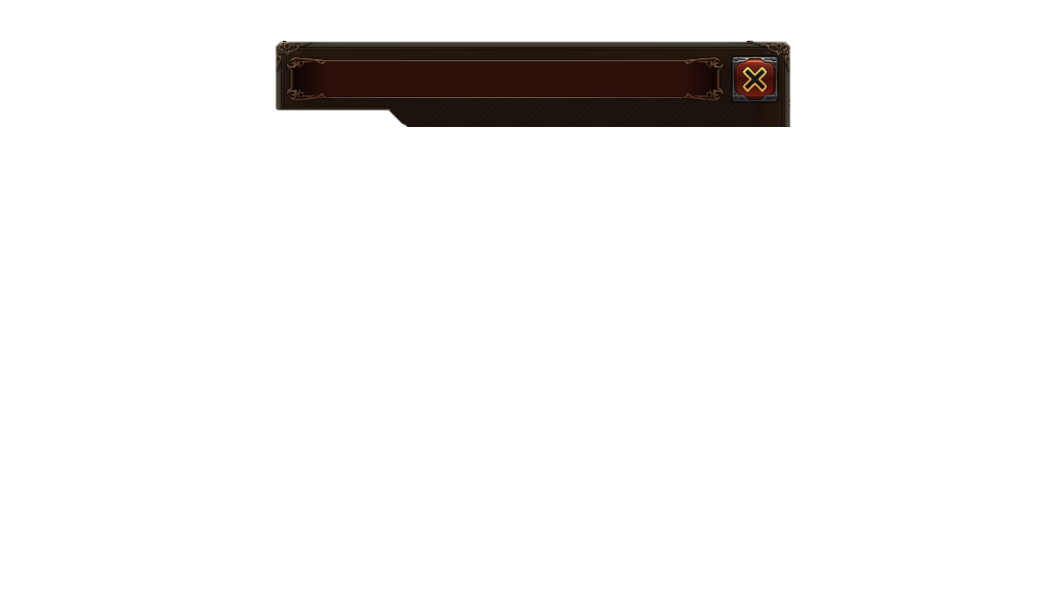 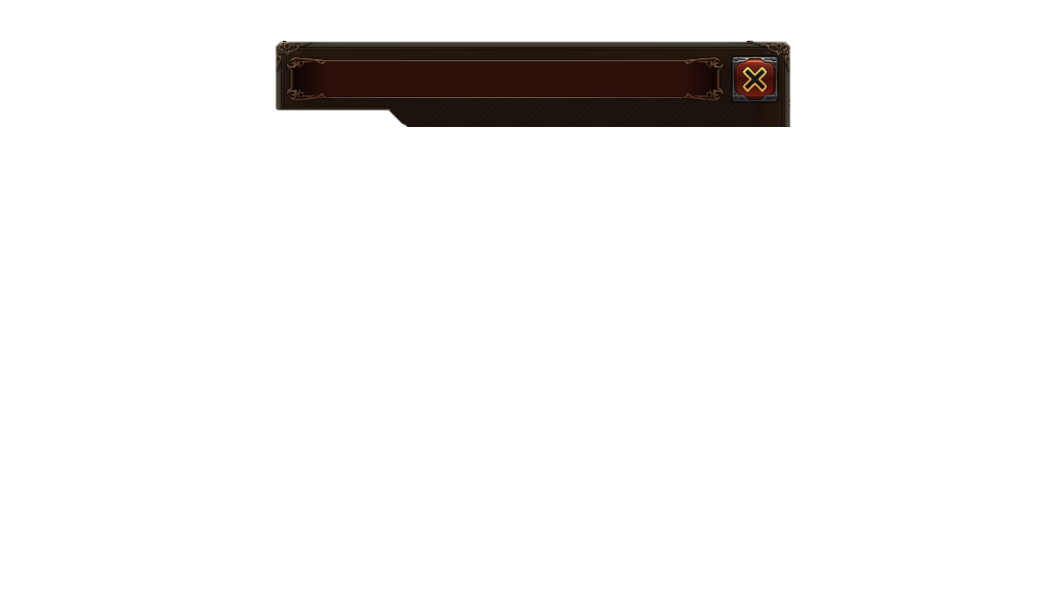 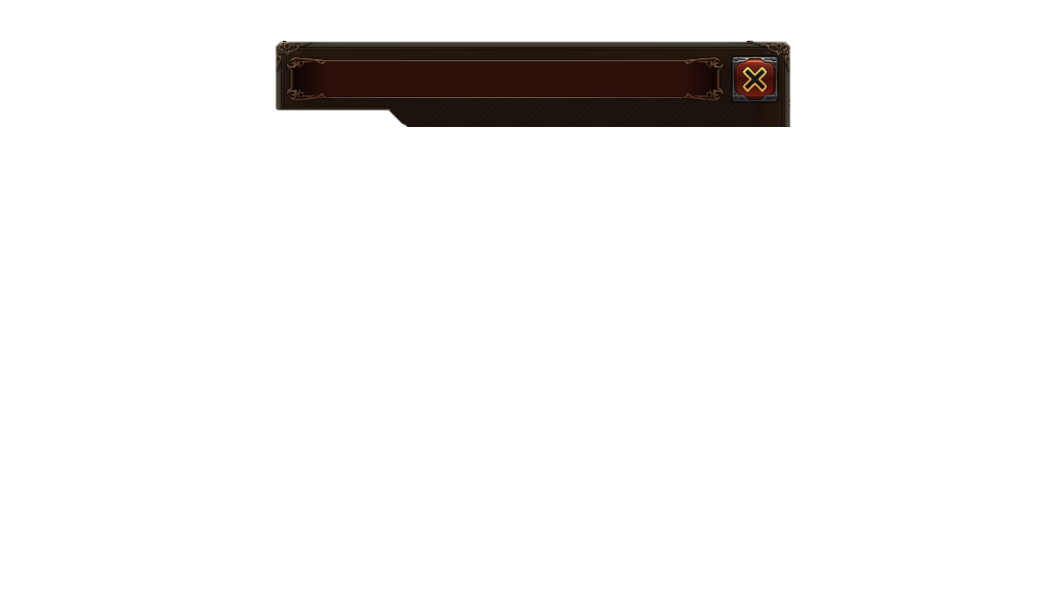 길드 정보
길드 목록
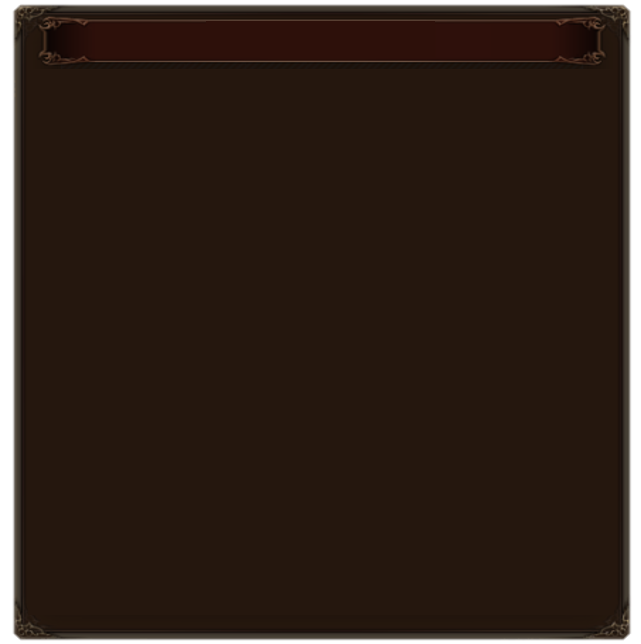 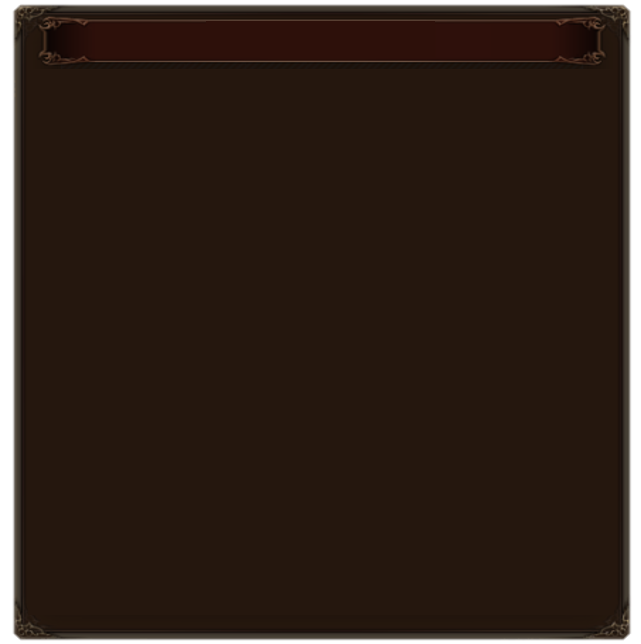 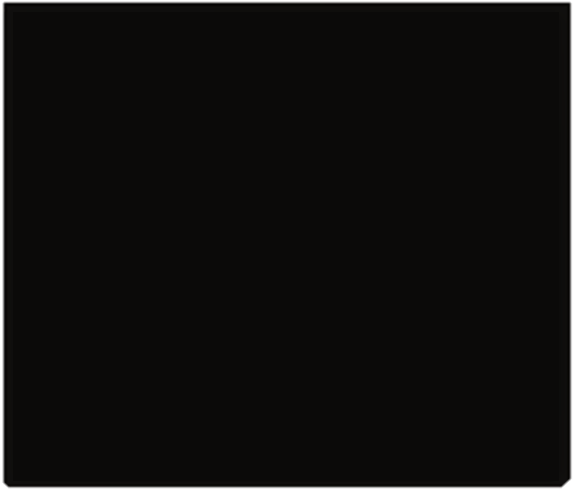 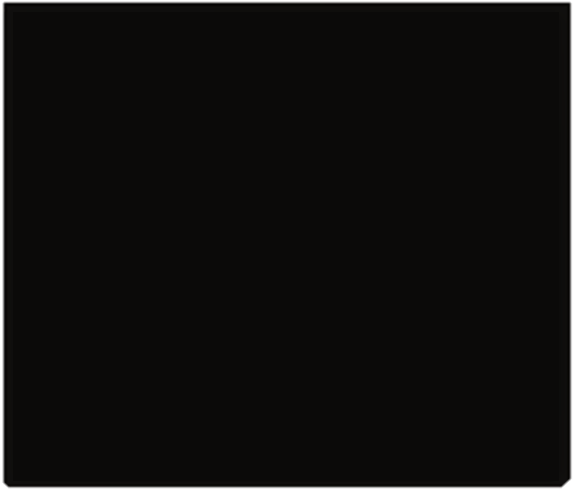 갱신
검색
길드 검색
길드명을 입력하세요.
Lv.32 길드 이름
Lv.50 길드 마스터 이름
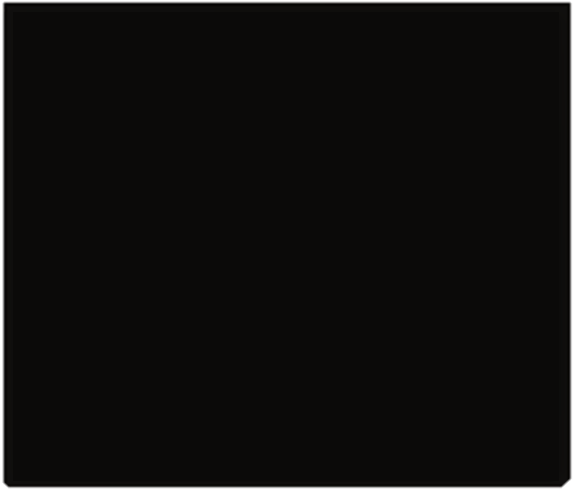 Lv.30 길드 이름
Lv.50 길드 마스터 닉네임
길드원
35 / 50
길드
마크
일반
가입
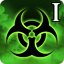 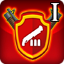 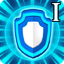 Lv.30 길드 이름
Lv.50 길드 마스터 닉네임
길드원
35 / 50
길드
마크
길드랭킹
길드원
1,234위
35/50
자유
가입
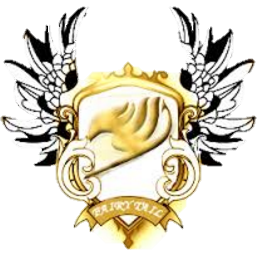 Lv.30 길드 이름
Lv.50 길드 마스터 닉네임
길드원
35 / 50
길드
마크
일반
가입
Lv.30 길드 이름
Lv.50 길드 마스터 닉네임
길드원
35 / 50
길드
마크
자유
가입
<< 자유가입 >>
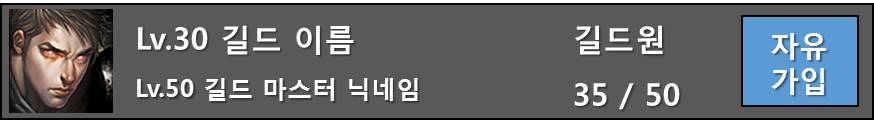 수호자레벨 1000 이상 가입이 가능.
매일 출석체크 하지 않으면 강제 추방됨
길드 랭킹
길드 창설
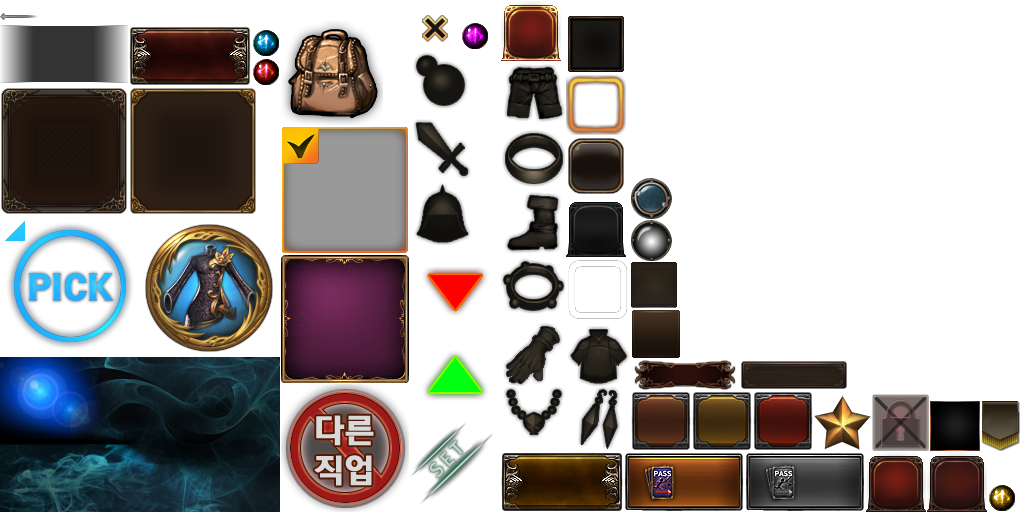 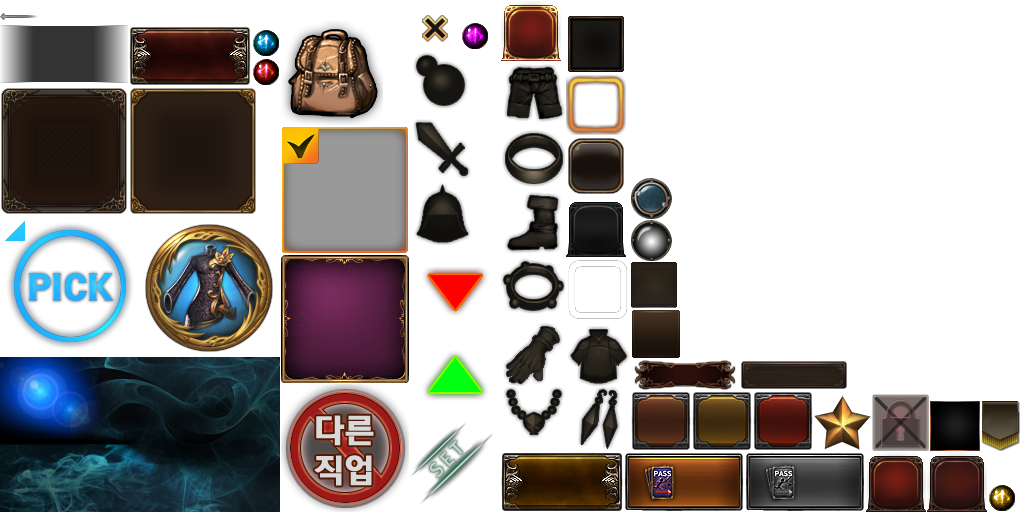 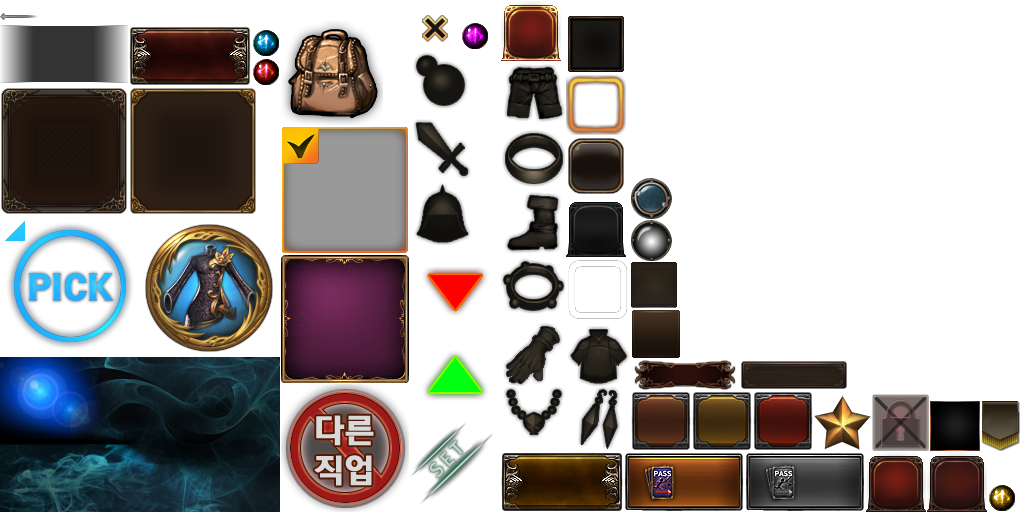 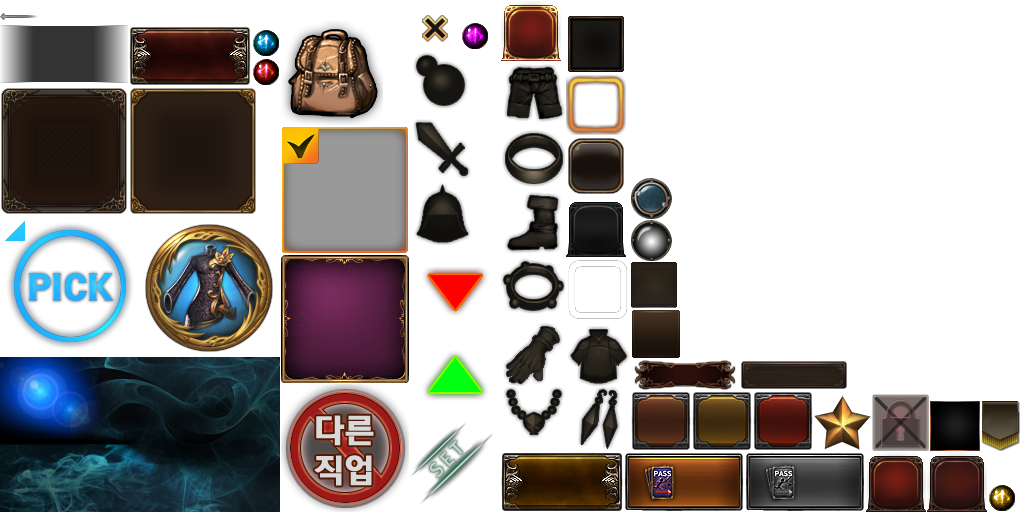 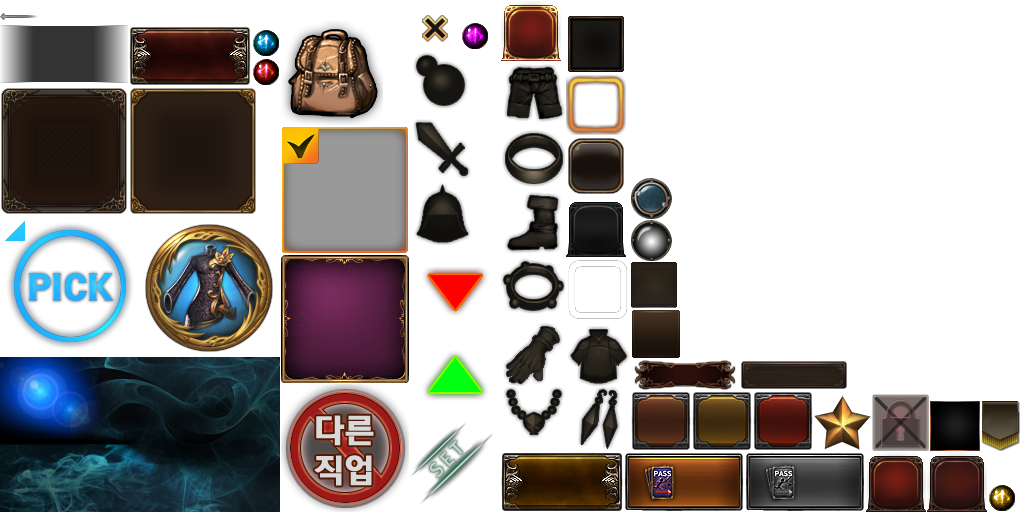 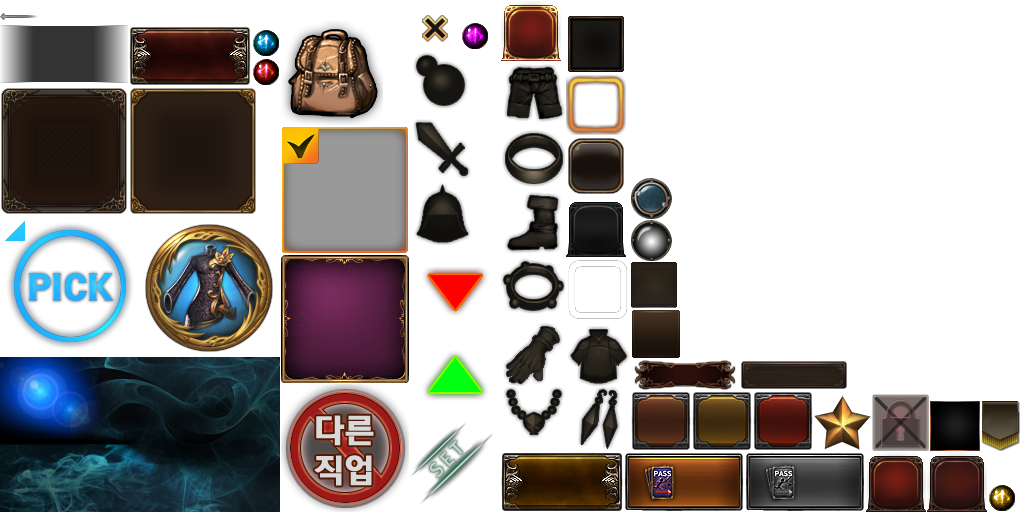 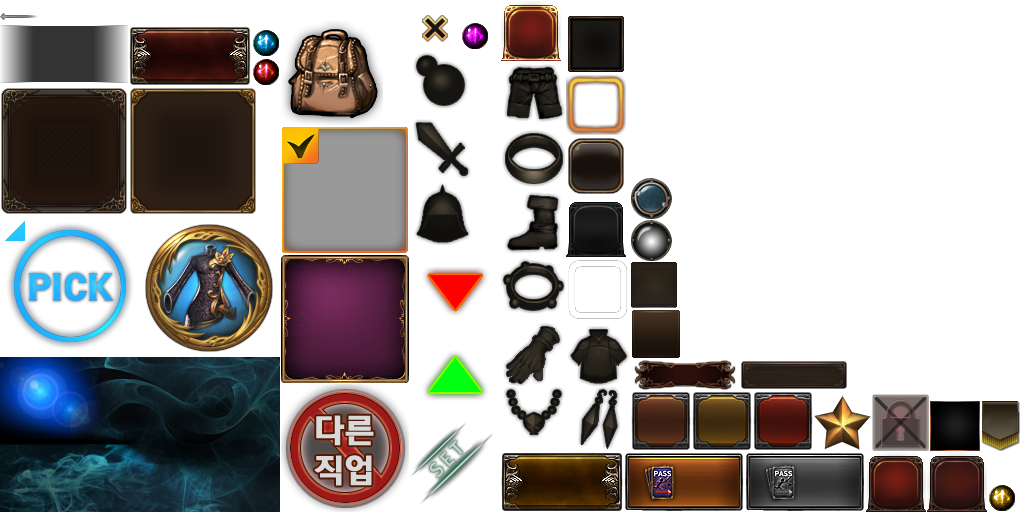 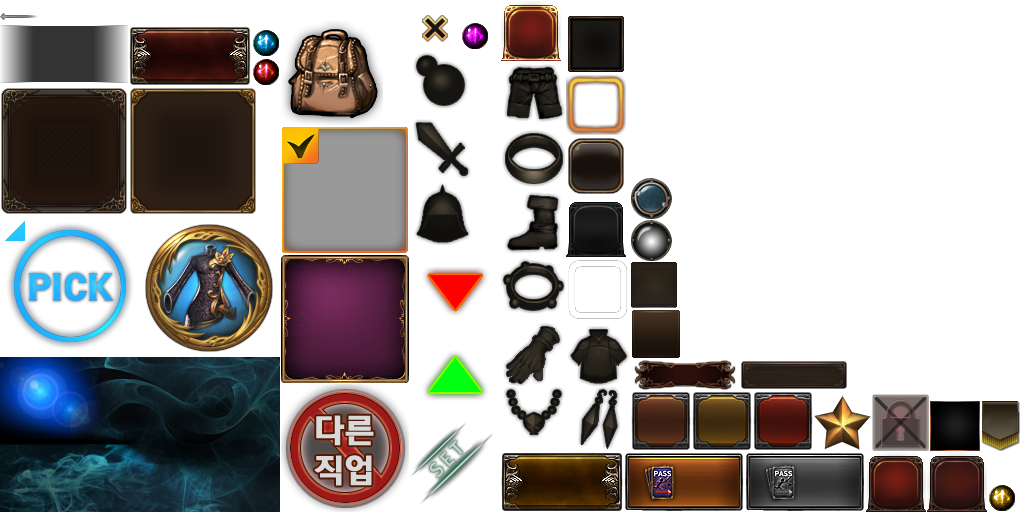 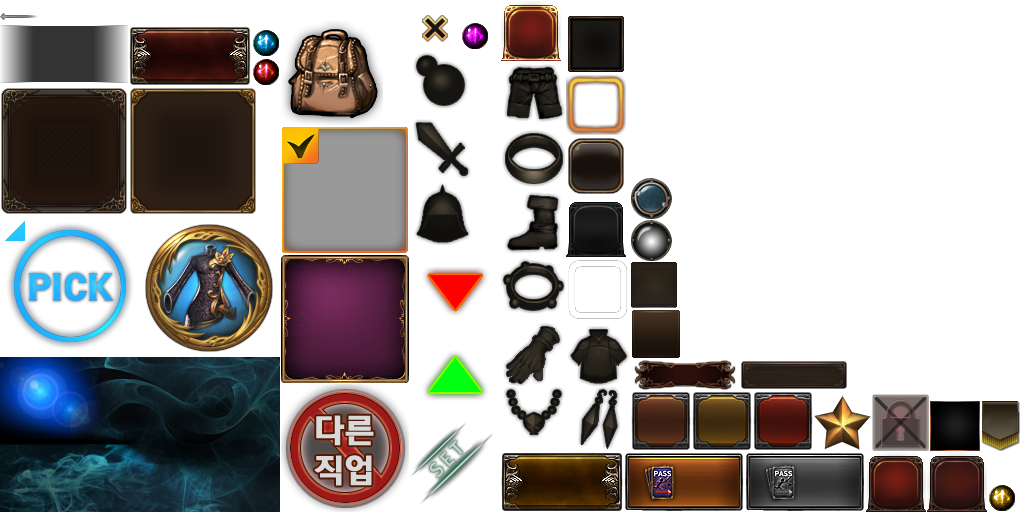 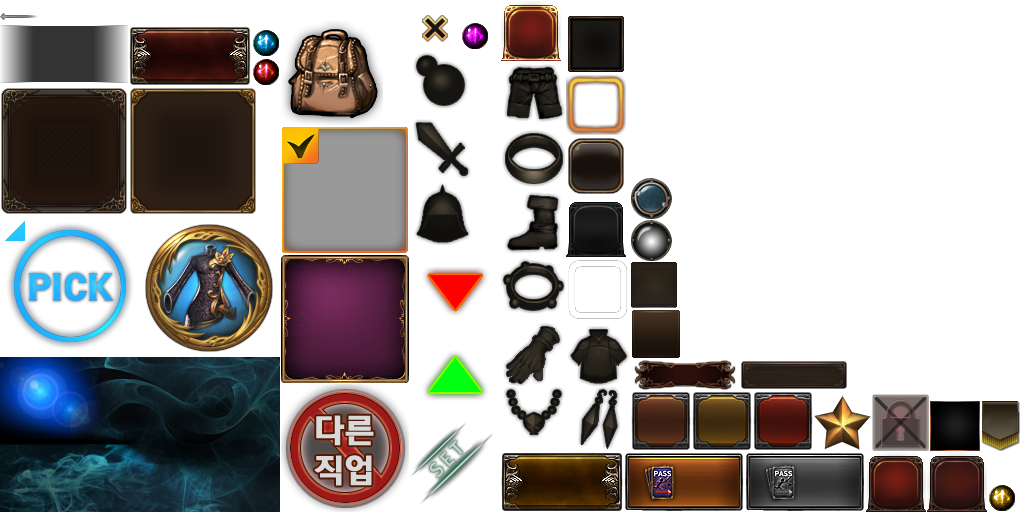 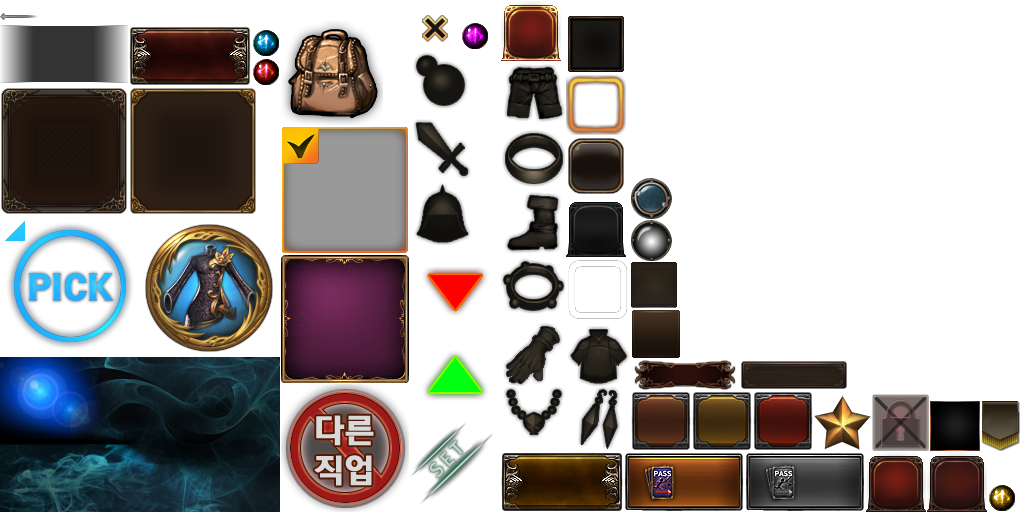 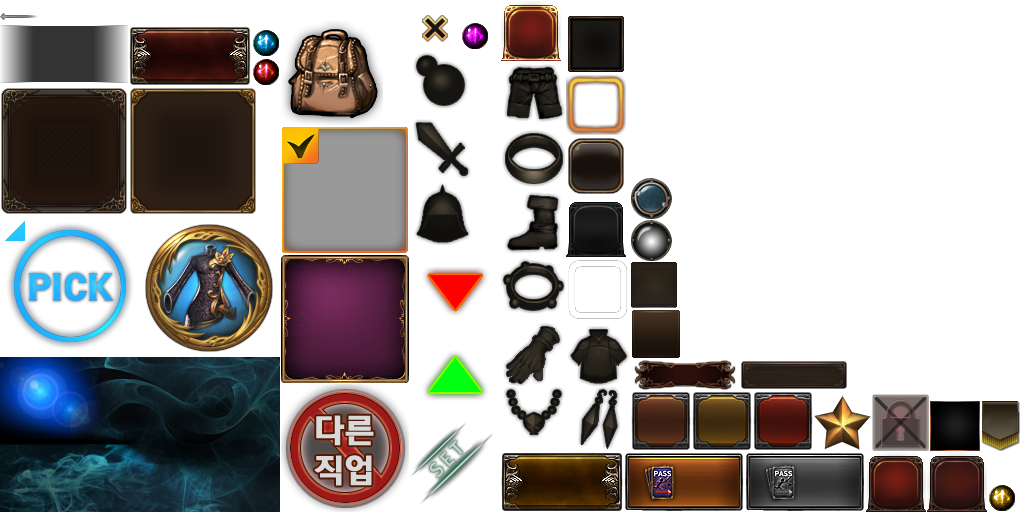 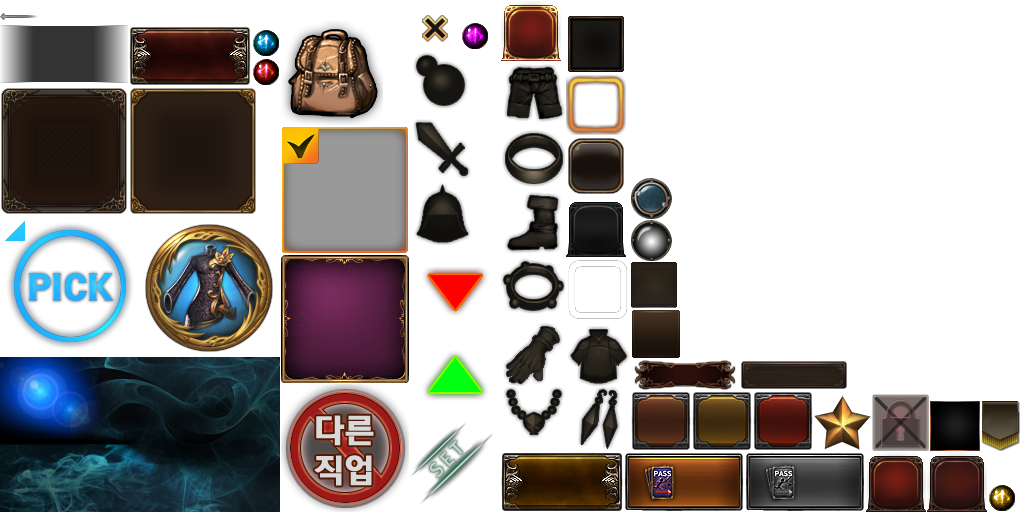 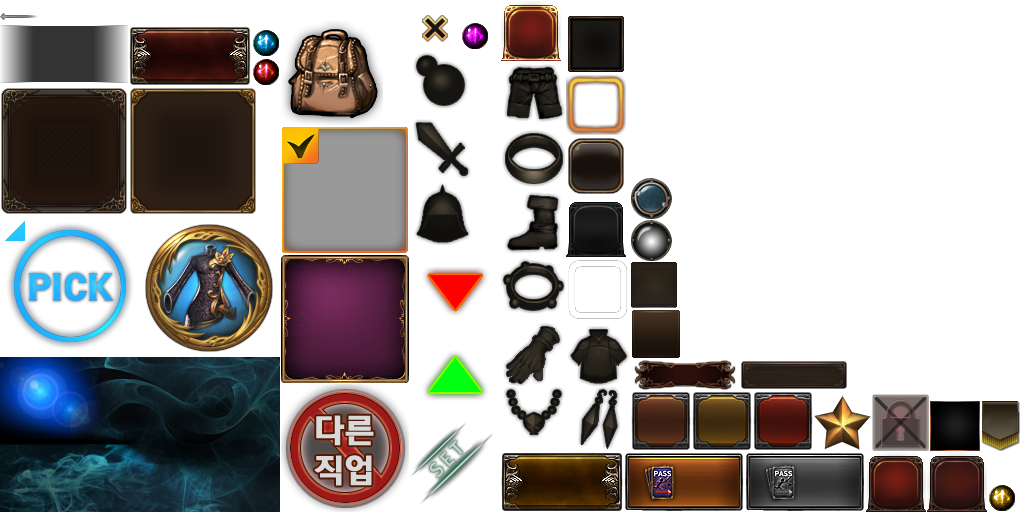 길드 UI_길드 미 가입 상태_길드 검색 이용 시
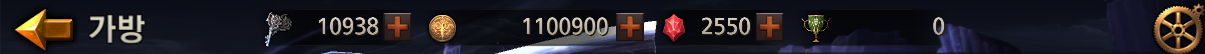 길드
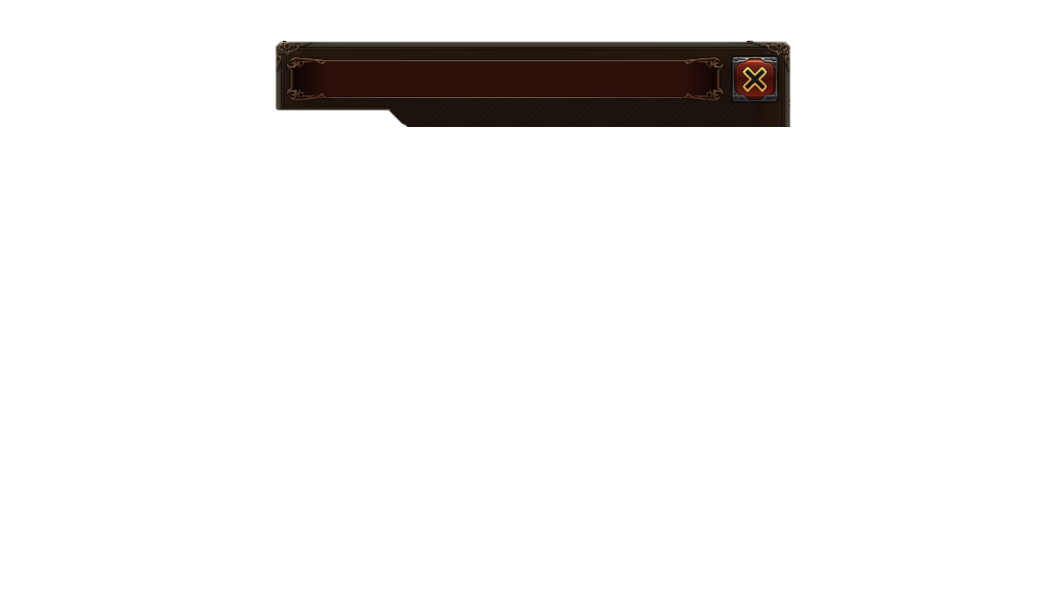 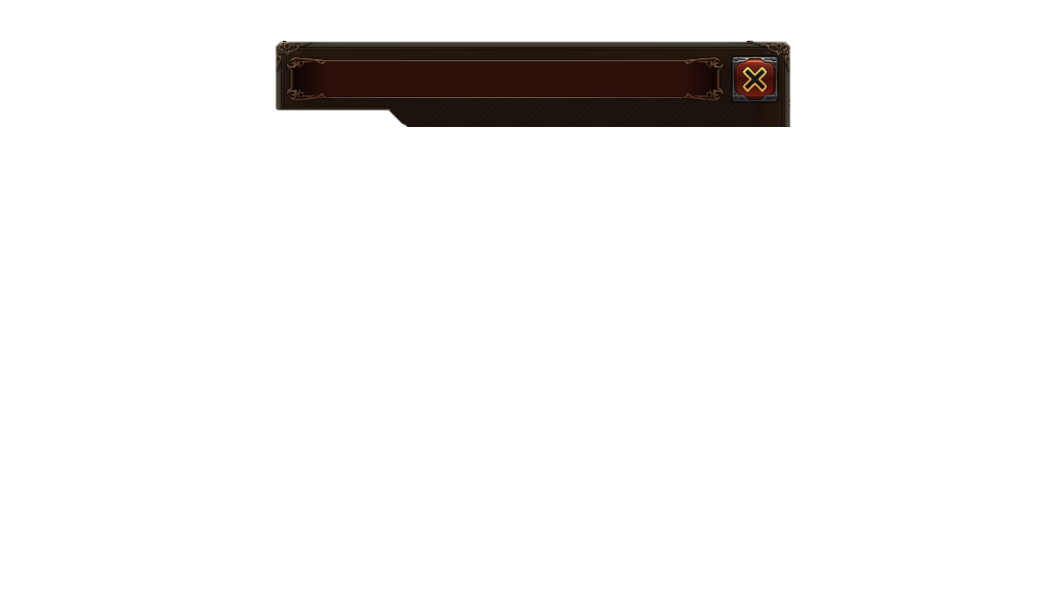 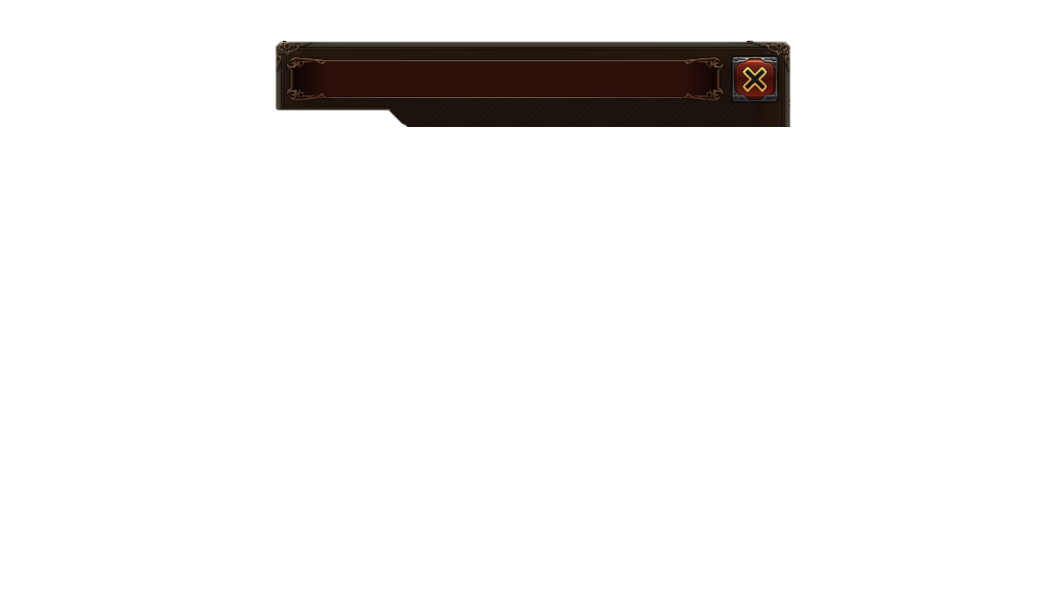 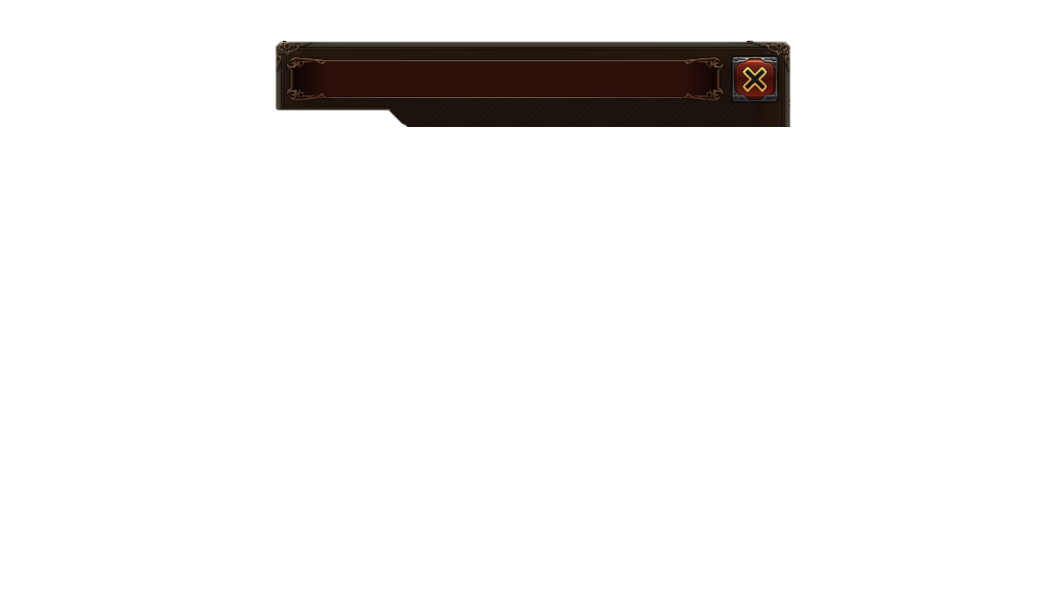 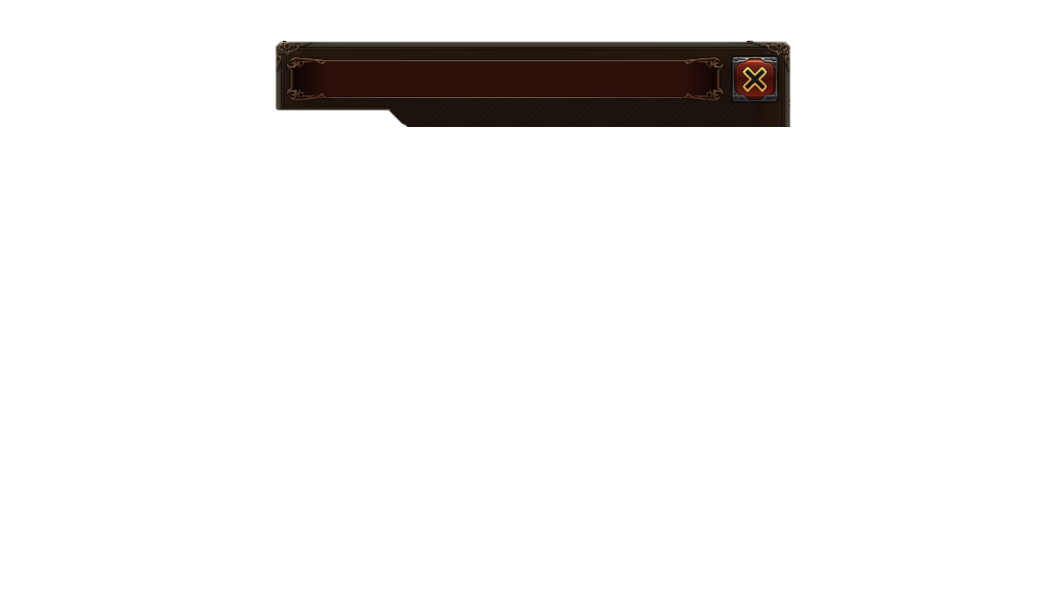 길드 정보
길드 목록
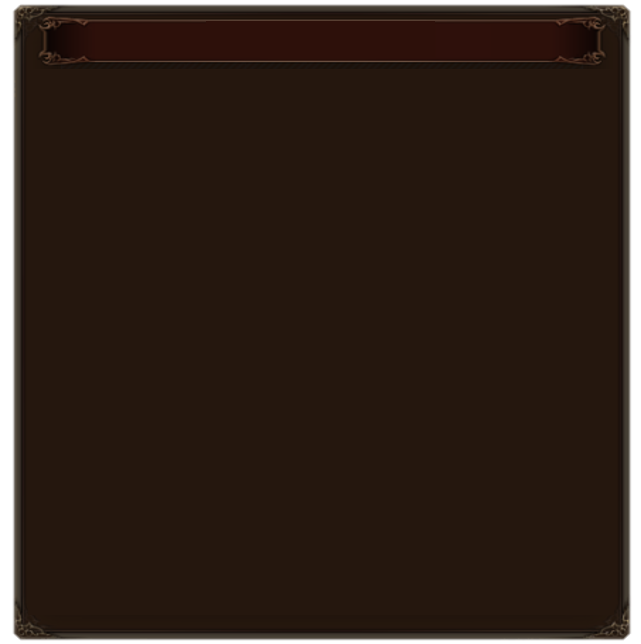 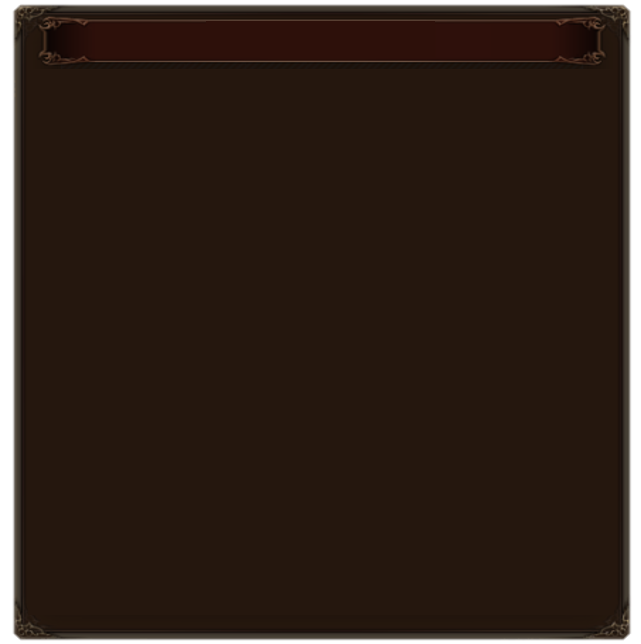 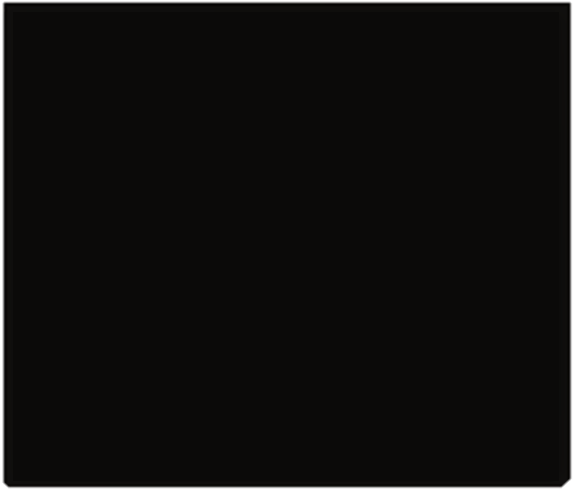 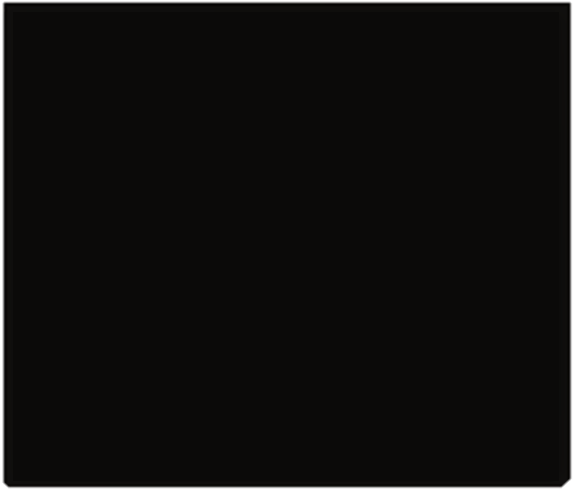 갱신
검색
길드 검색
구렛나루는남겨줘
Lv.32 구렛나루는남겨줘
Lv.50 잘생겨서피곤해요
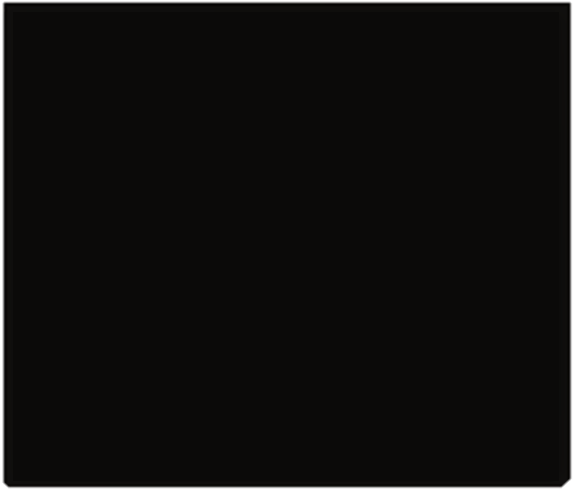 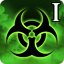 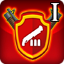 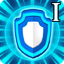 Lv.30 구렛나루는남겨줘
Lv.50 잘생겨서피곤해요
길드원
35 / 50
길드
마크
길드랭킹
길드원
1,234위
35/50
자유
가입
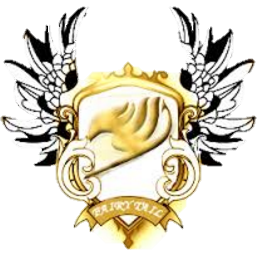 << 자유가입 >>
수호자레벨 1000 이상 가입이 가능.
매일 출석체크 하지 않으면 강제 추방됨
길드 랭킹
길드 창설
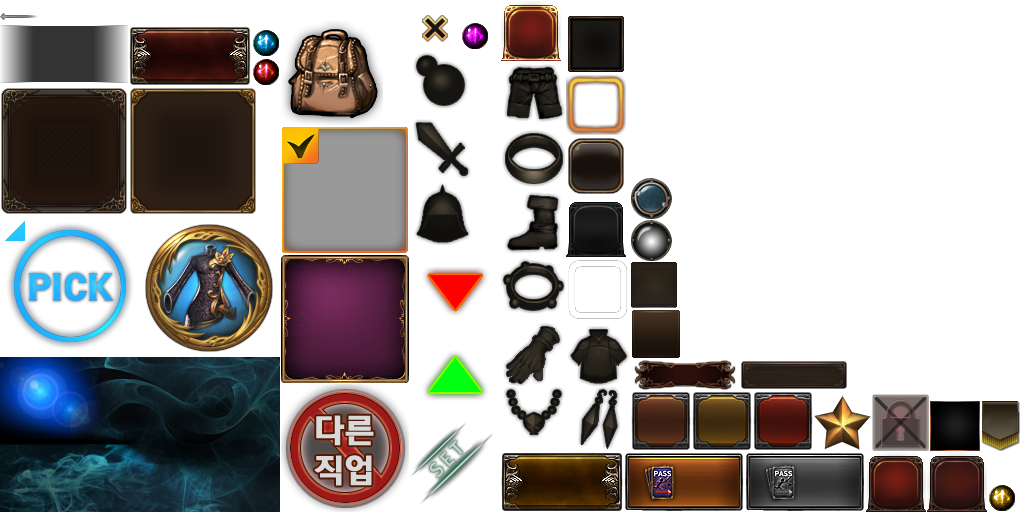 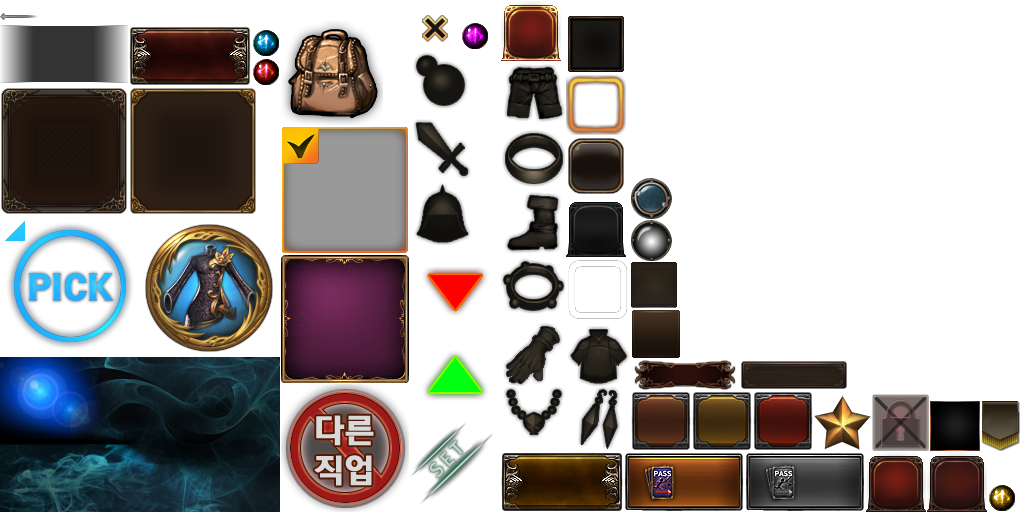 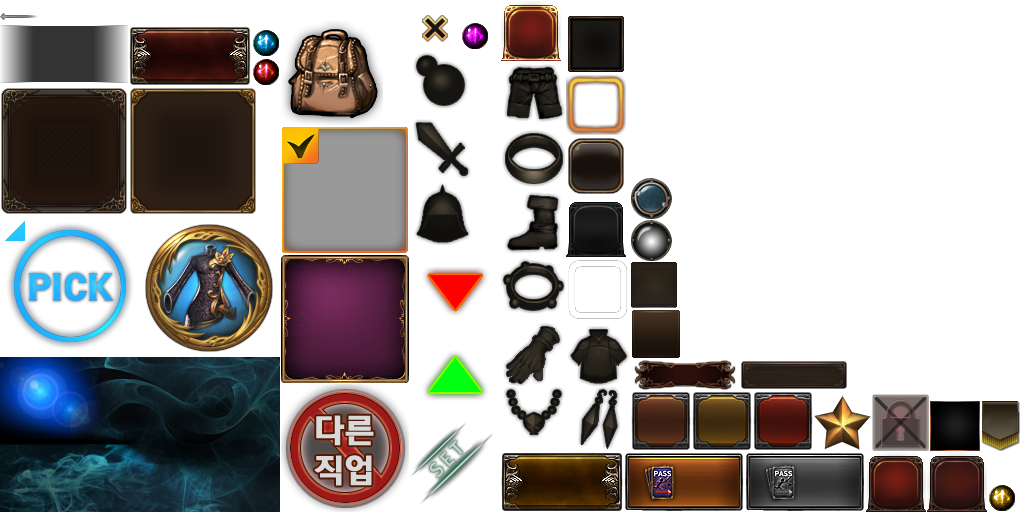 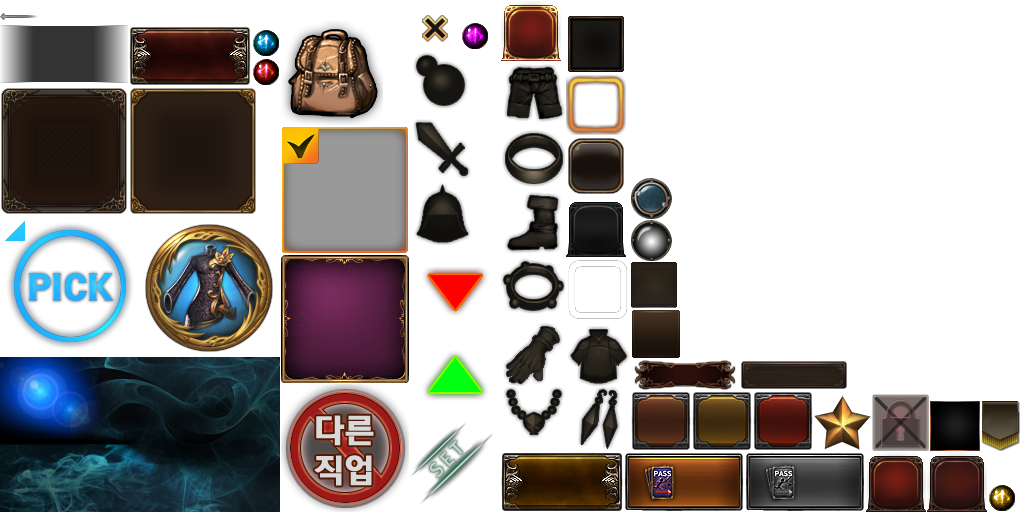 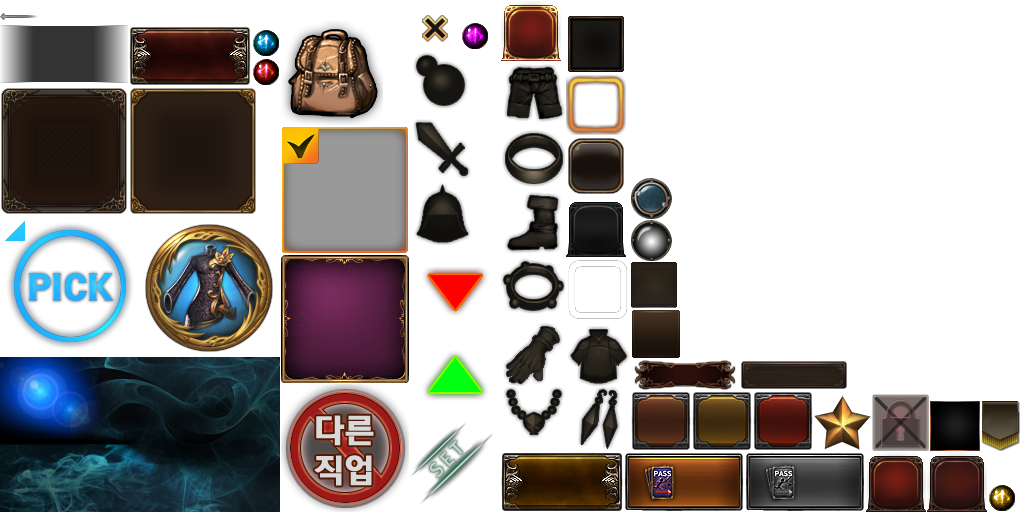 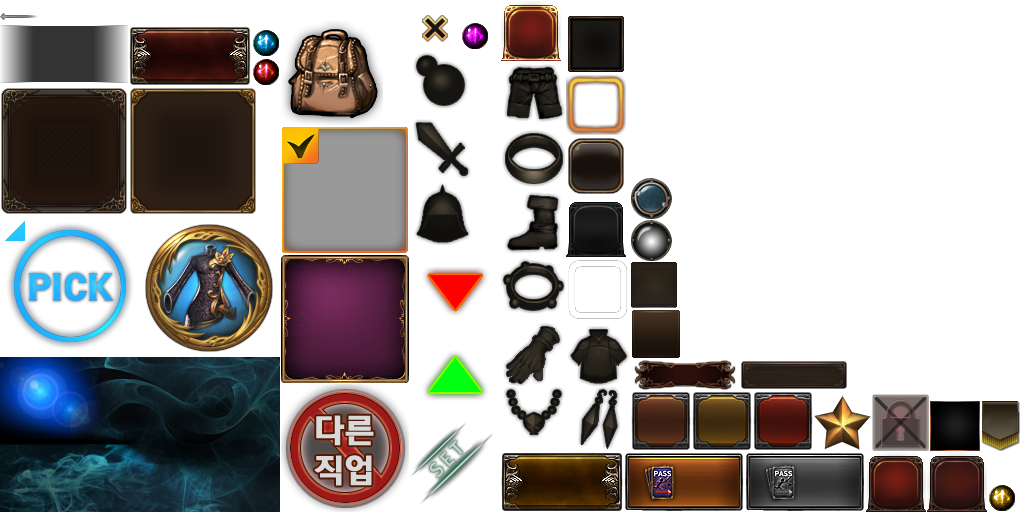 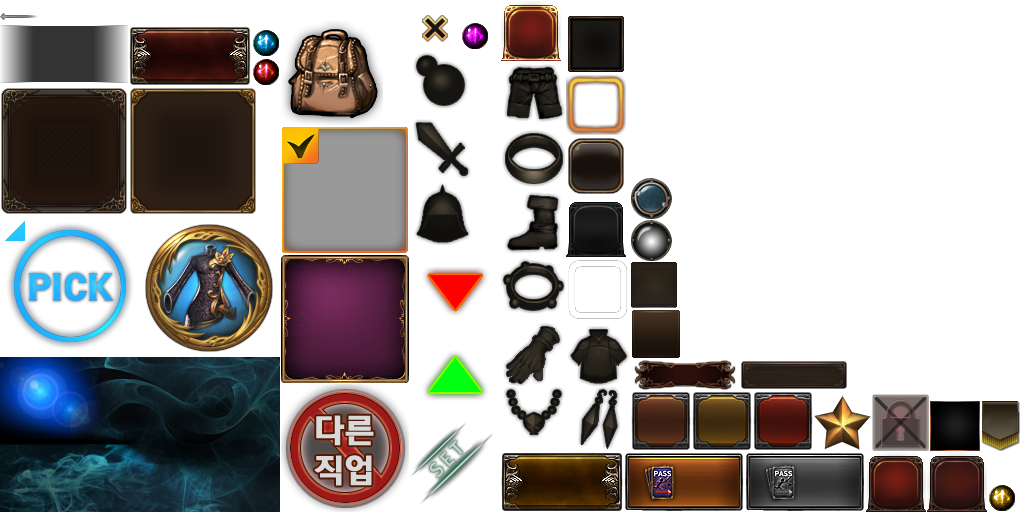 길드 UI_길드 랭킹_길드 가입 상태에서 진입 시
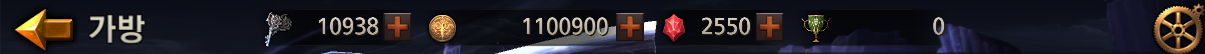 길드
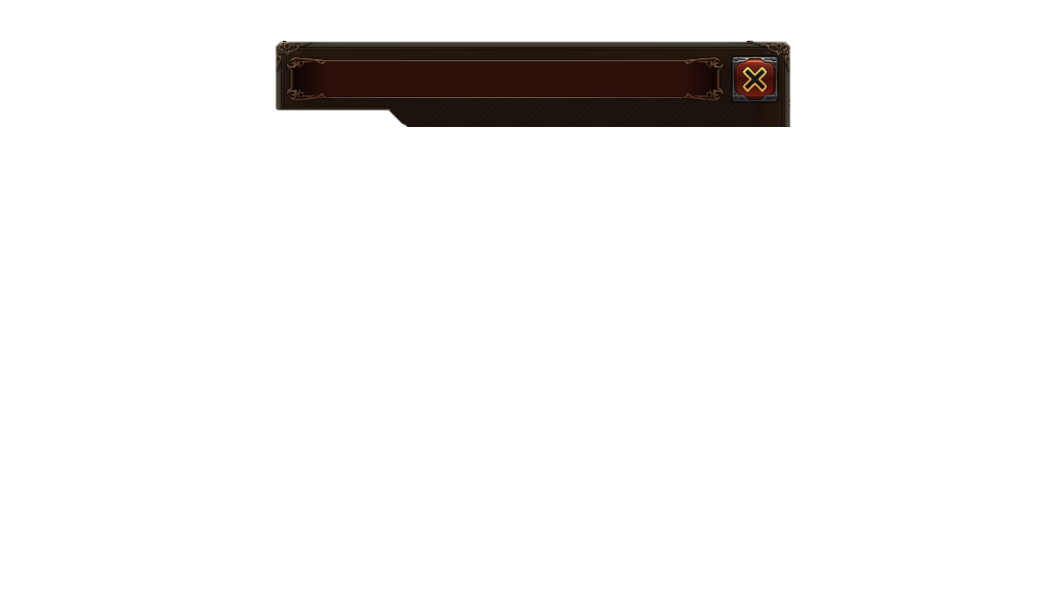 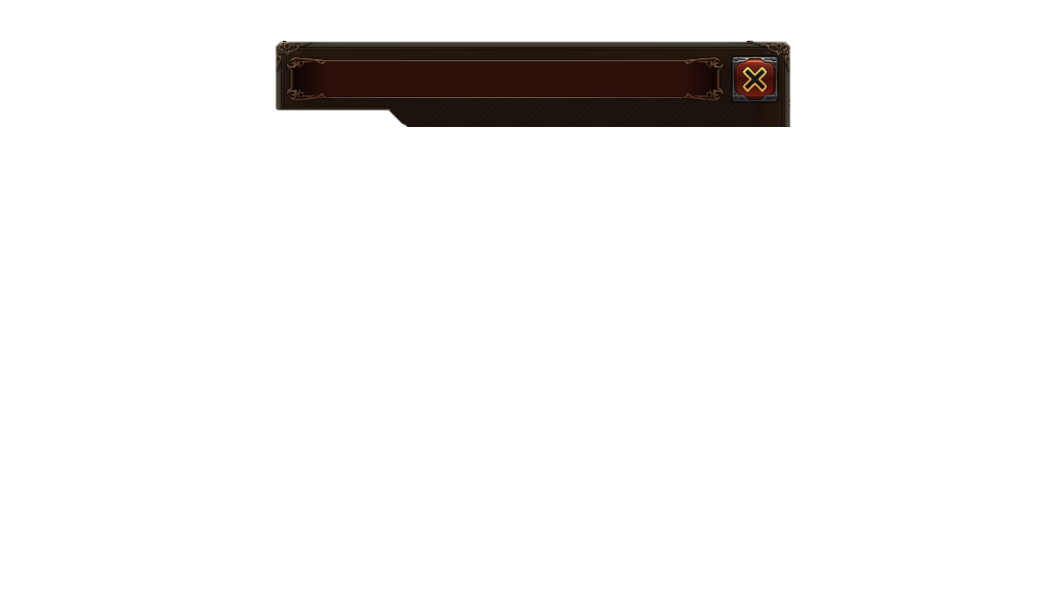 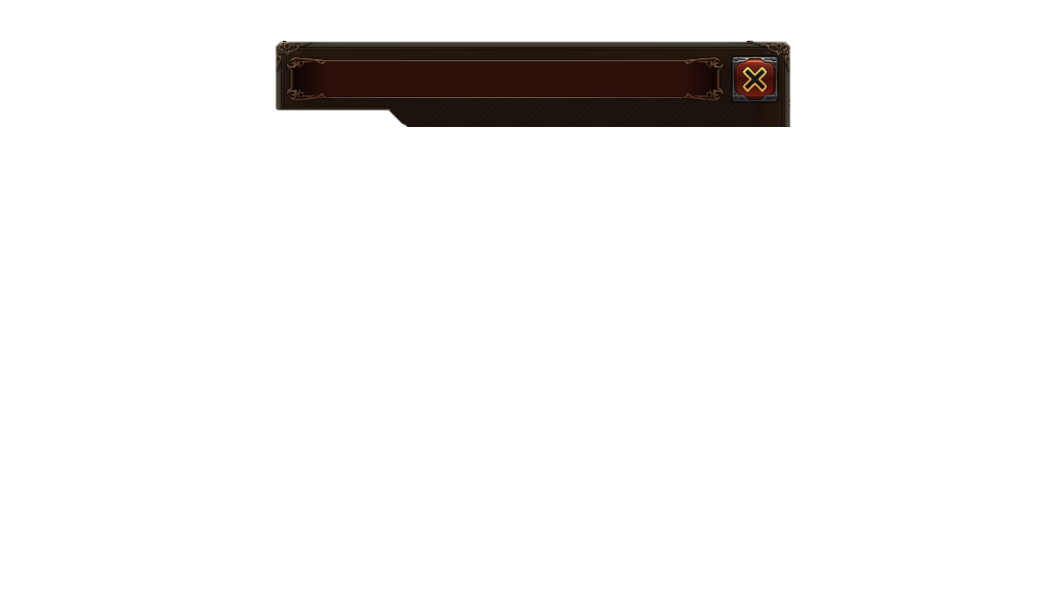 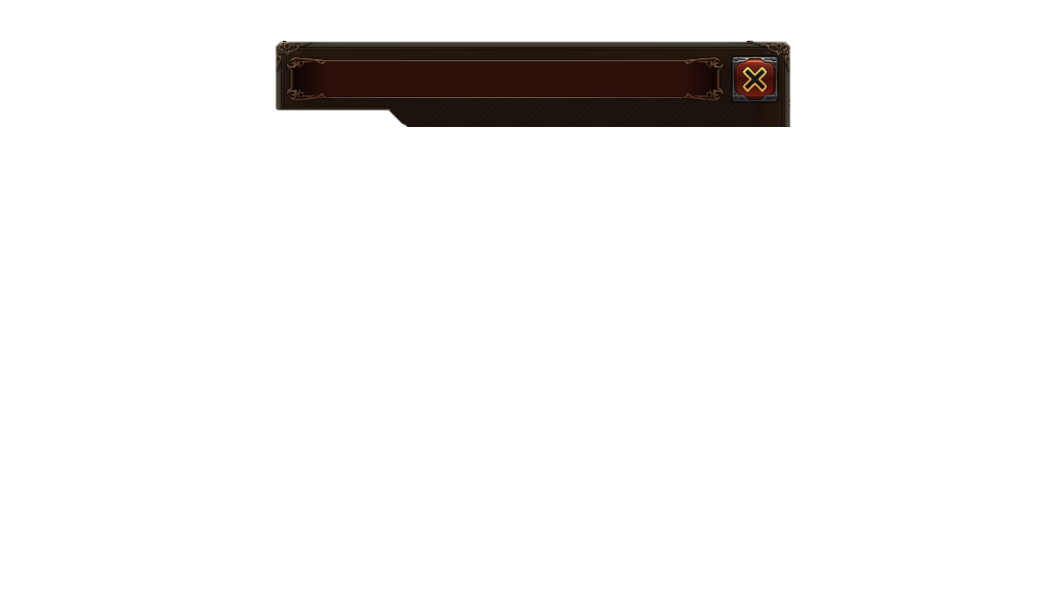 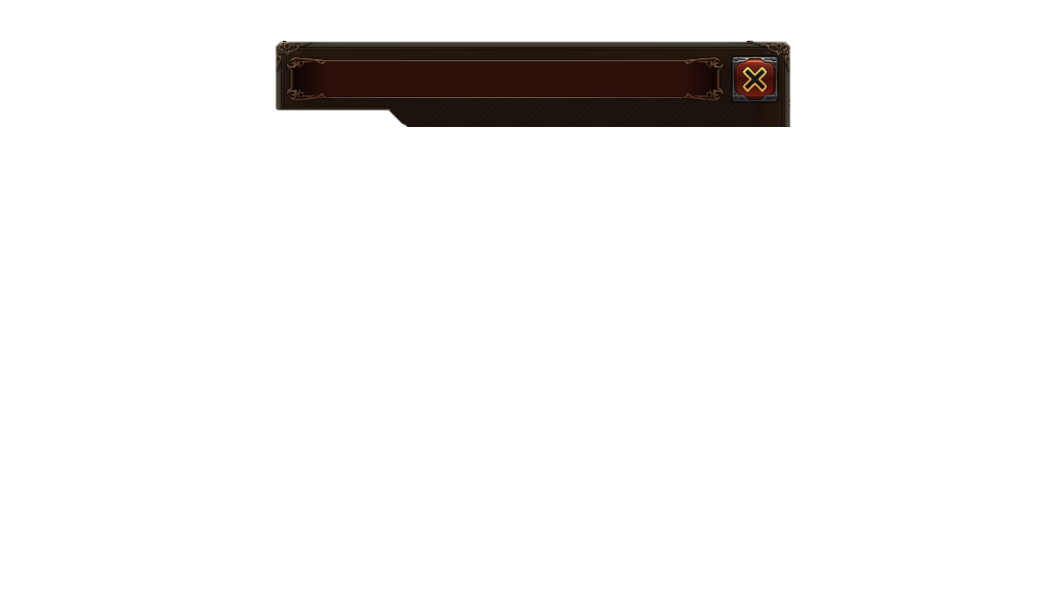 길드 정보
길드 목록
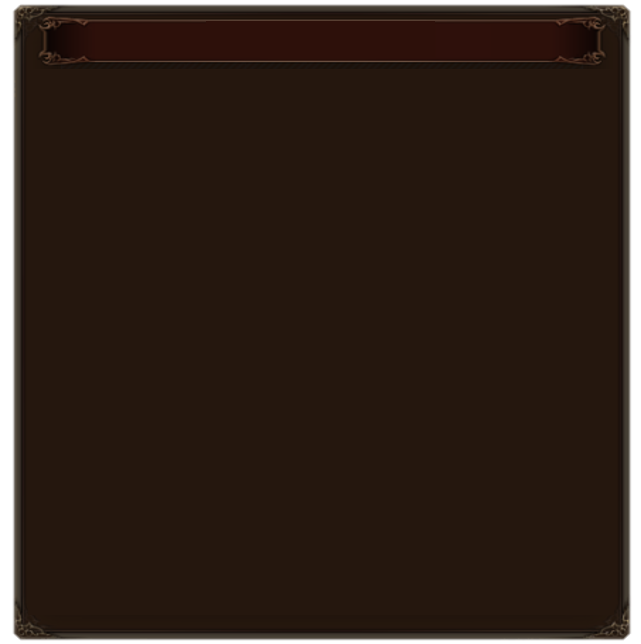 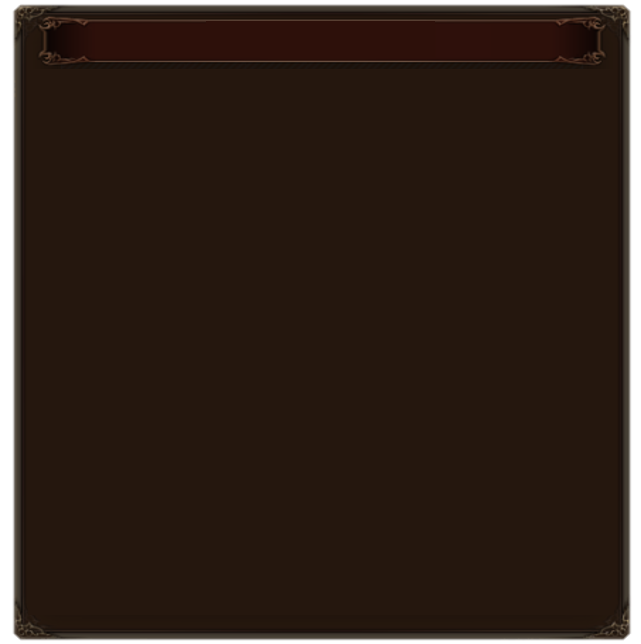 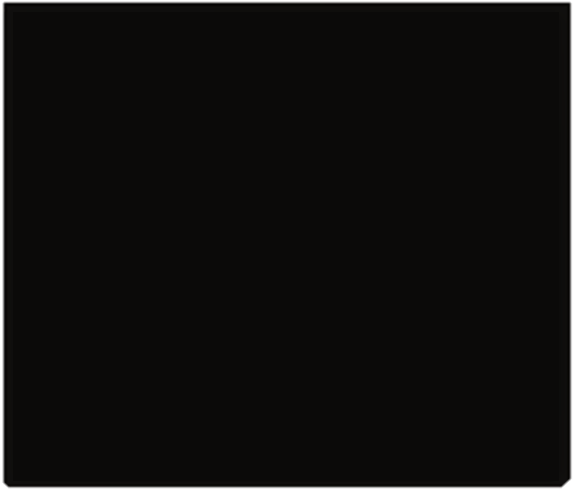 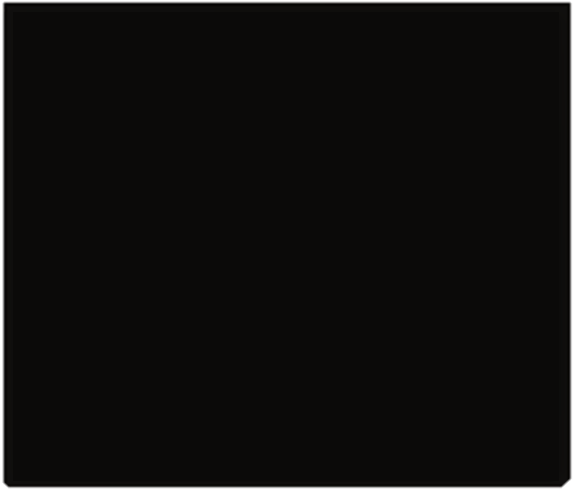 검색
길드 검색
길드명을 입력하세요.
Lv.32 구렛나루는남겨줘
Lv.50 잘생겨서피곤해요
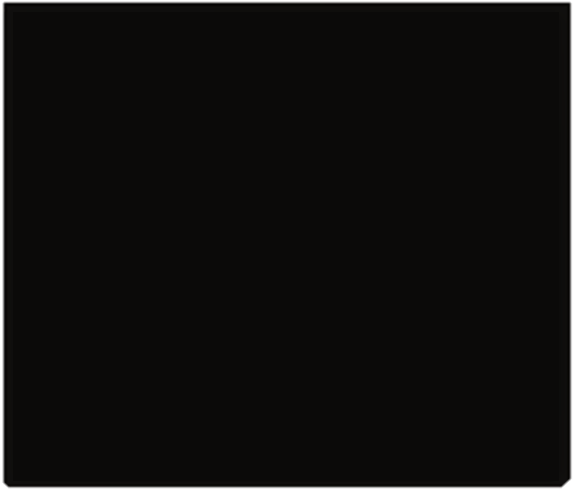 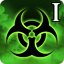 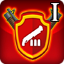 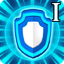 Lv.30 구렛나루는남겨줘
Lv.50 잘생겨서피곤해요
Lv.30 구렛나루는남겨줘
Lv.50 잘생겨서피곤해요
Lv.30 구렛나루는남겨줘
Lv.50 잘생겨서피곤해요
Lv.30 구렛나루는남겨줘
Lv.50 잘생겨서피곤해요
길드원
35 / 50
길드원
35 / 50
길드원
35 / 50
길드원
35 / 50
1
2
3
4
길드
마크
길드
마크
길드
마크
길드
마크
길드랭킹
길드원
1,234위
35/50
일반
가입
자유
가입
가입
불가
일반가입
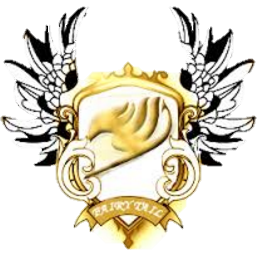 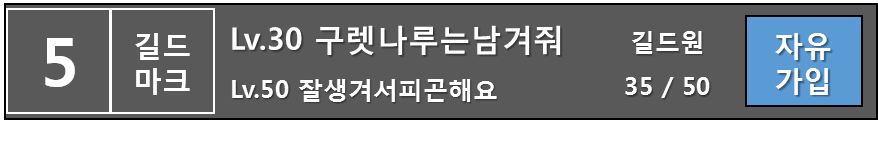 << 자유가입 >>
수호자레벨 1000 이상 가입이 가능.
매일 출석체크 하지 않으면 강제 추방됨
내 길드
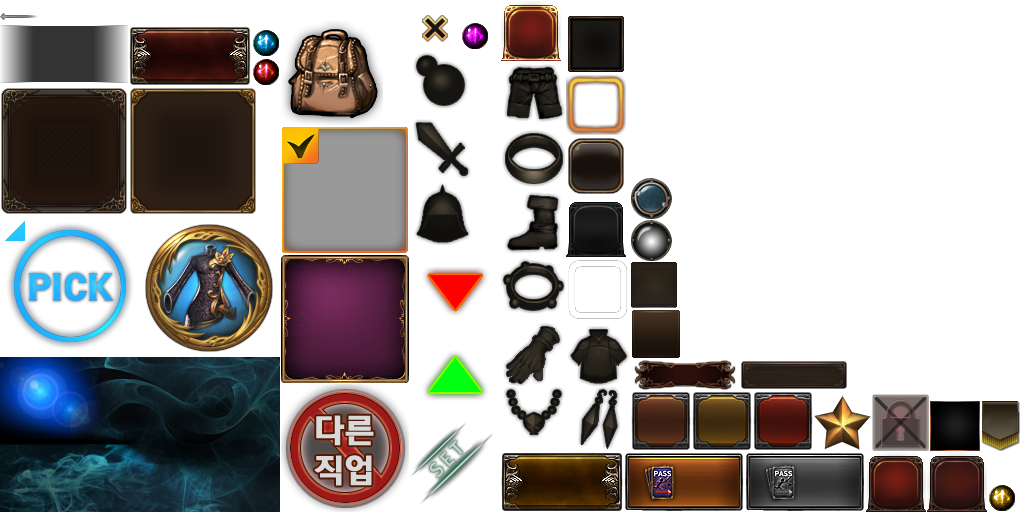 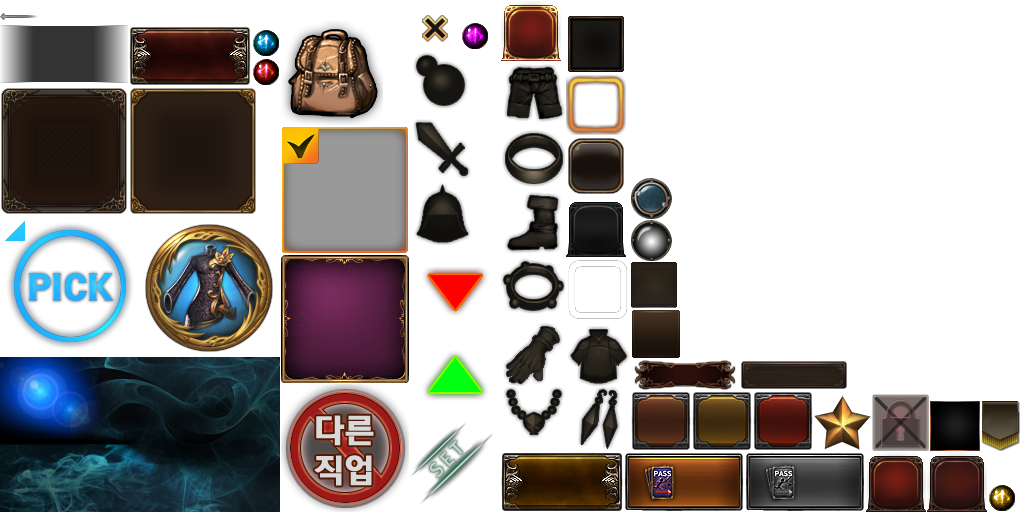 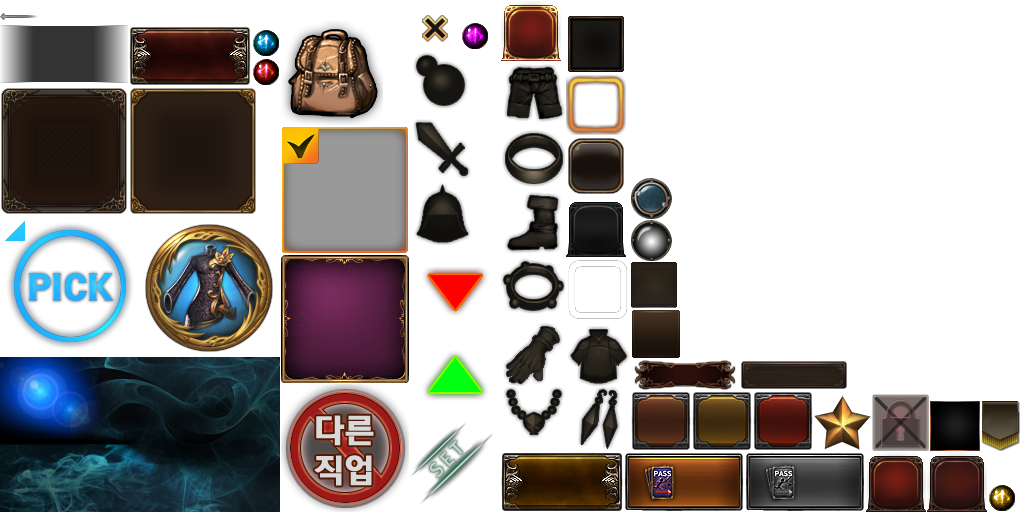 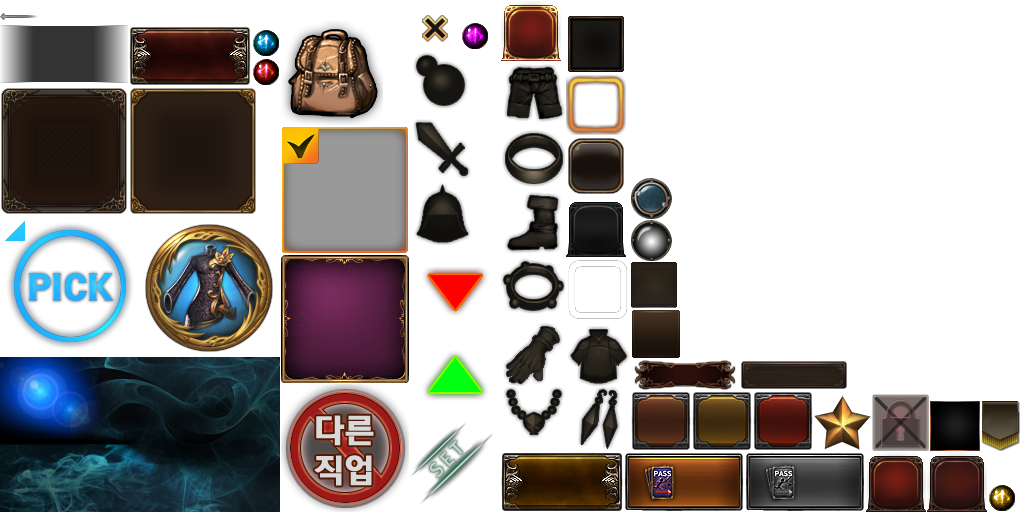 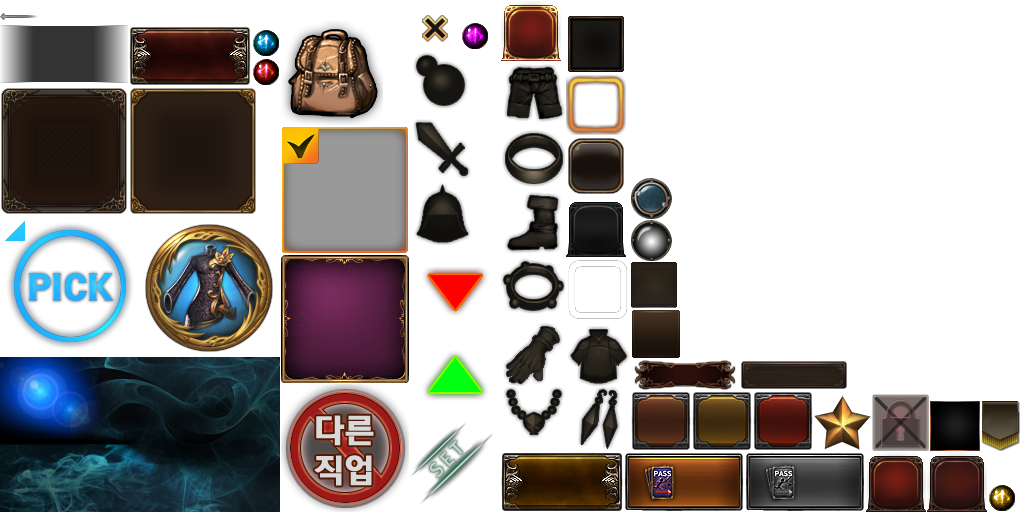 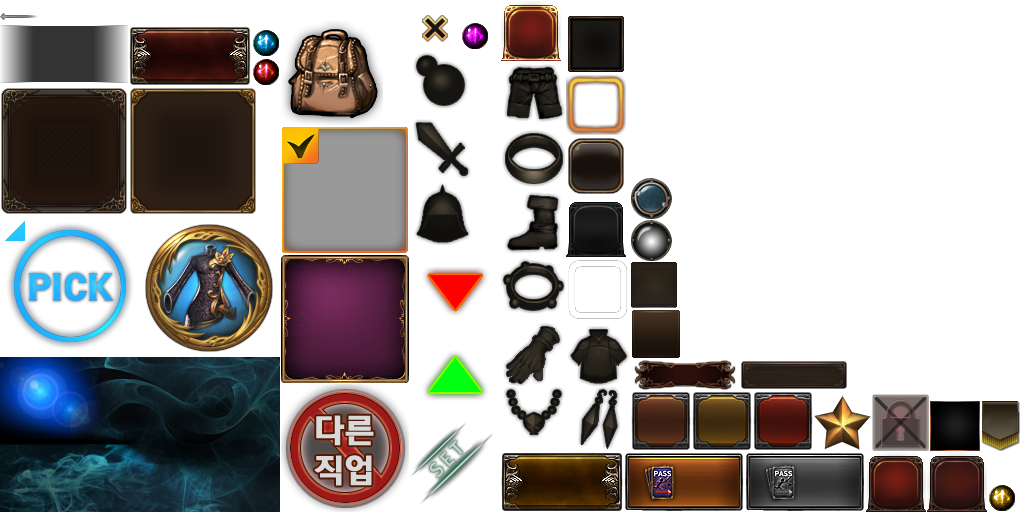 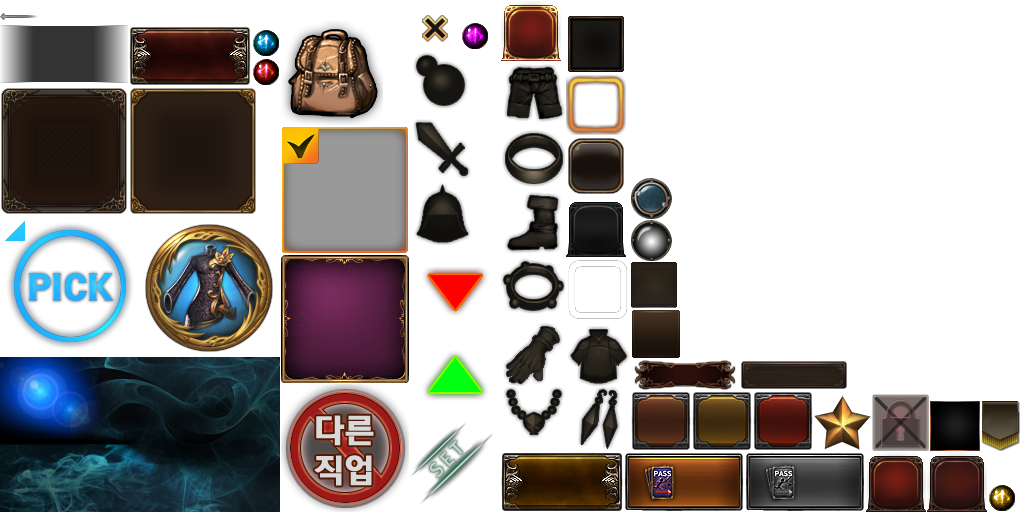 길드 UI_길드 랭킹_길드 미 가입 상태에서 진입 시
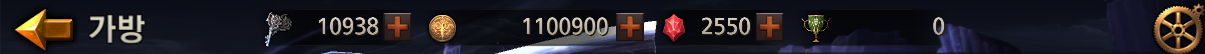 길드
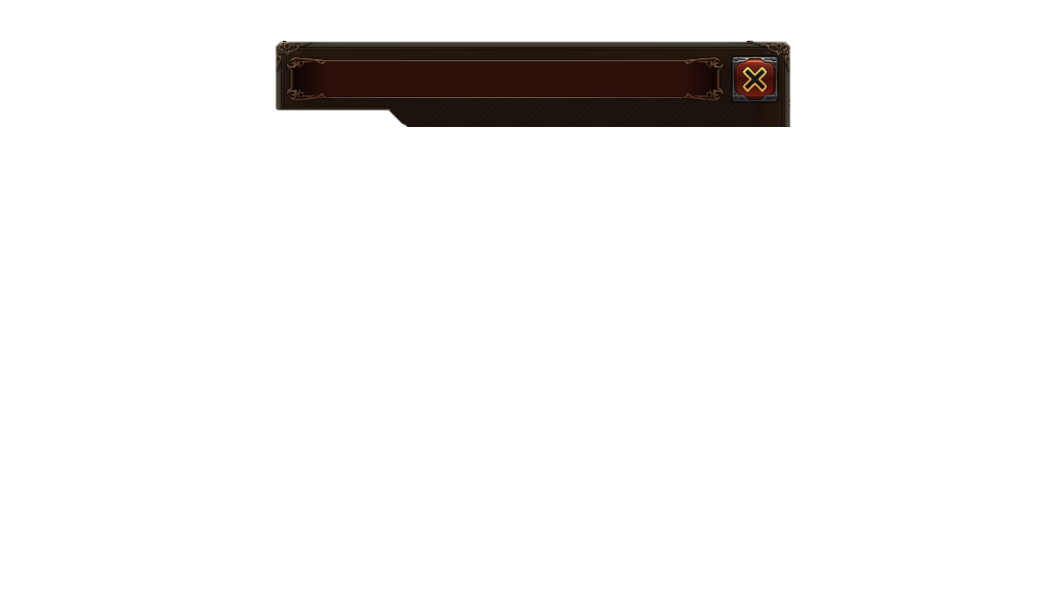 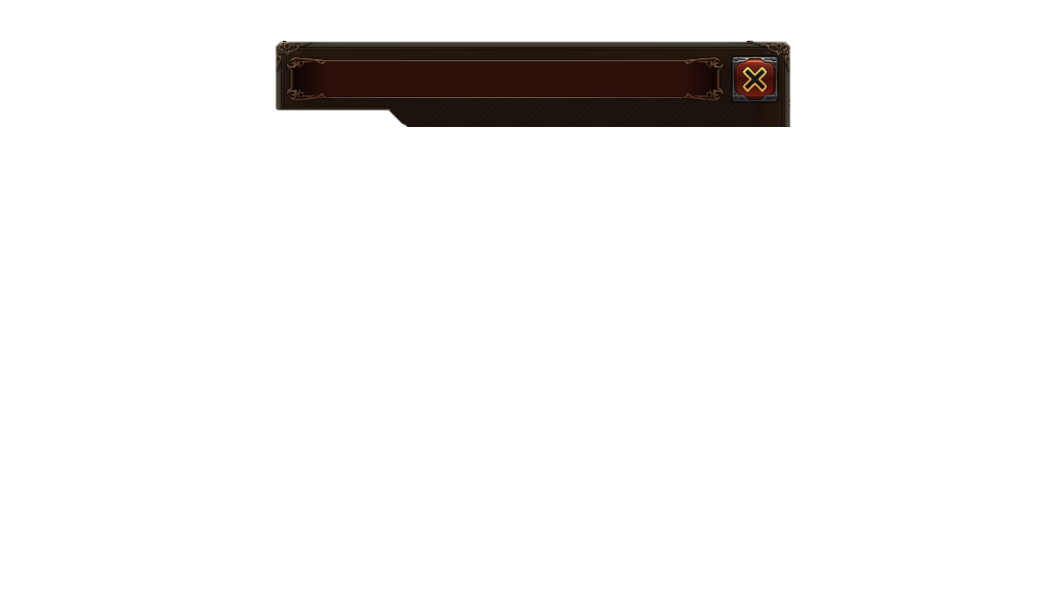 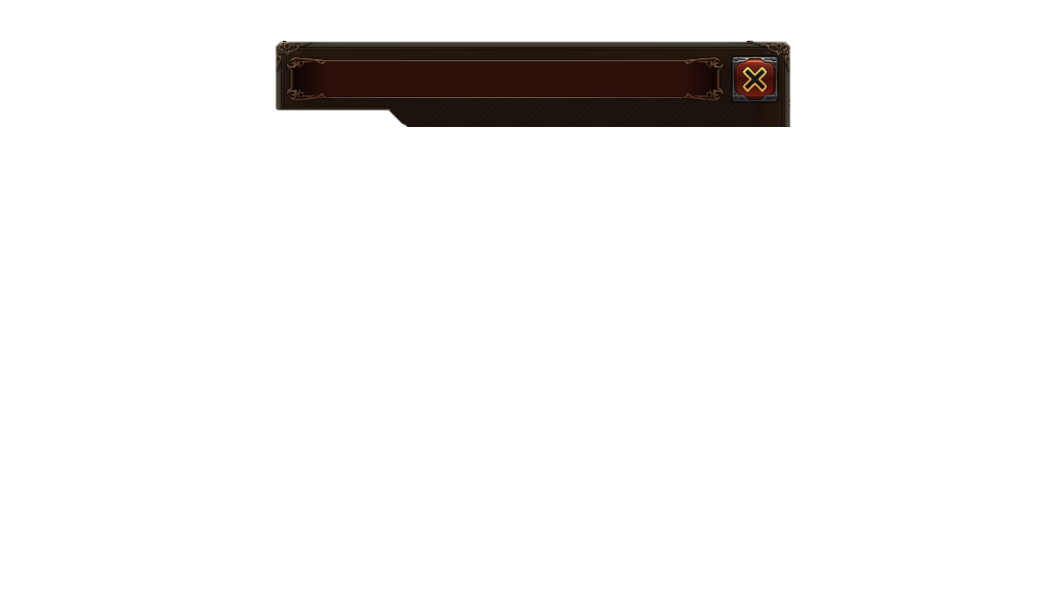 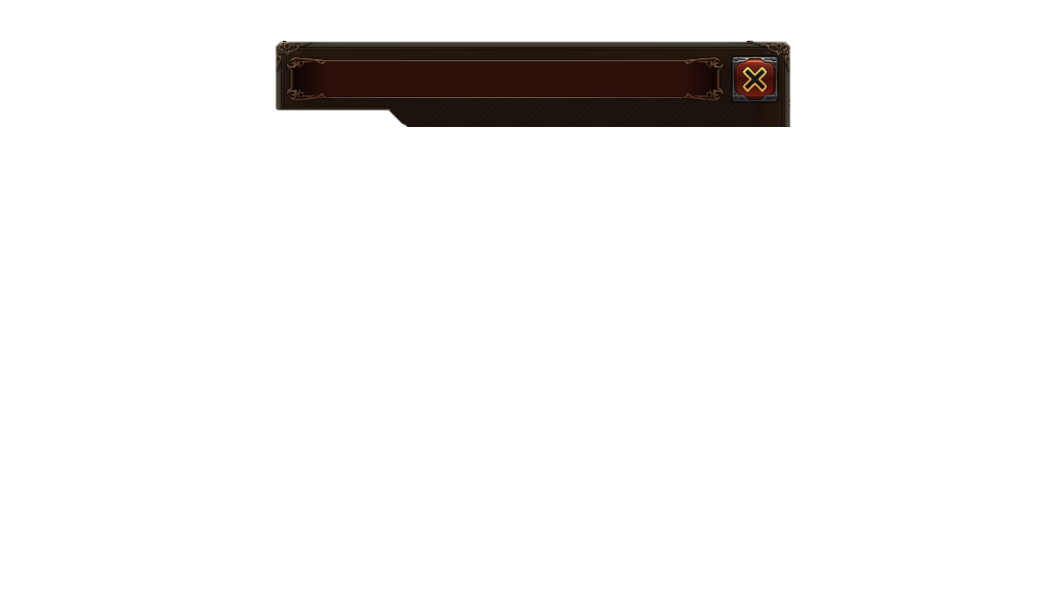 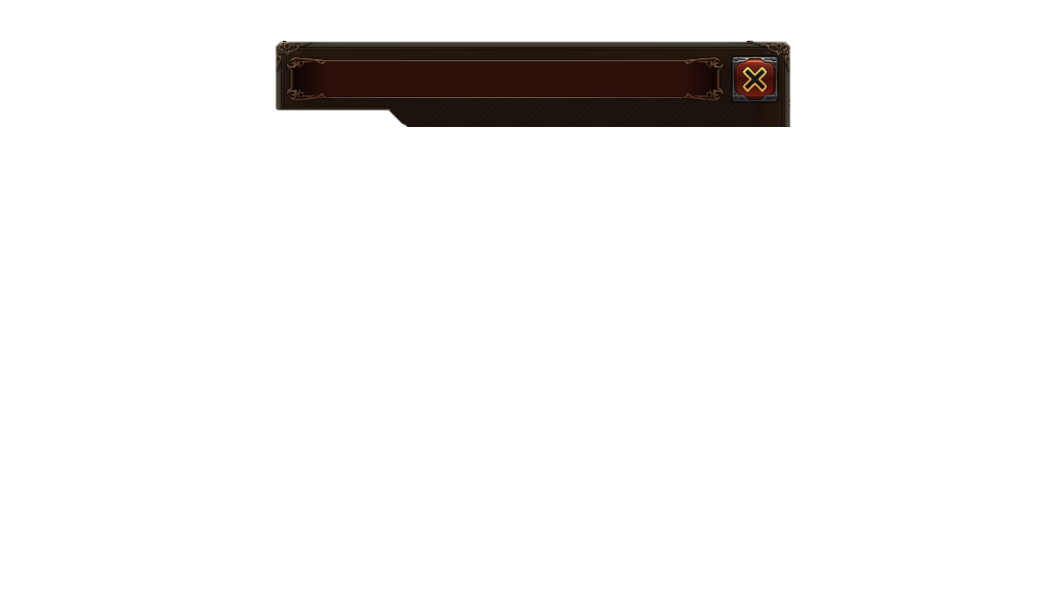 길드 정보
길드 목록
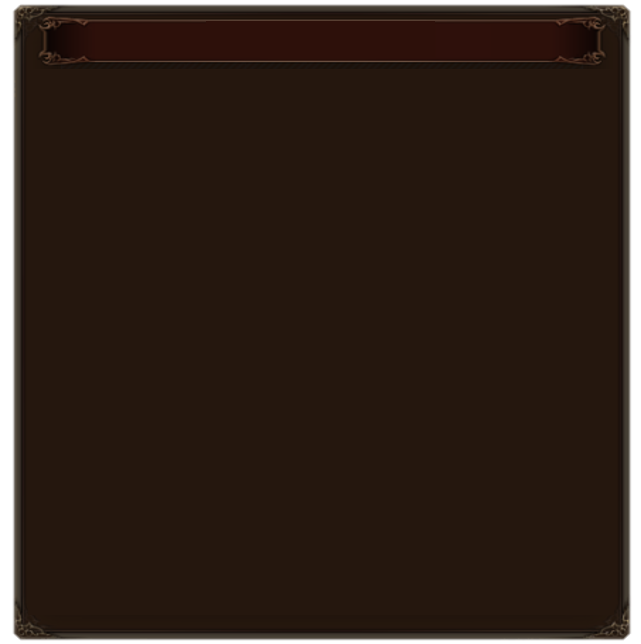 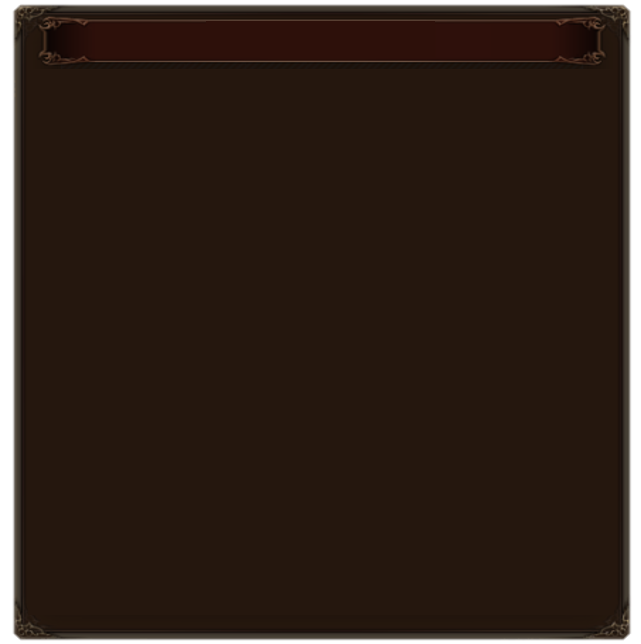 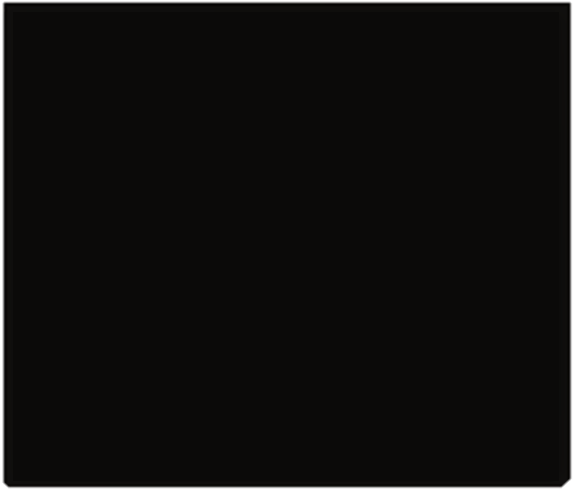 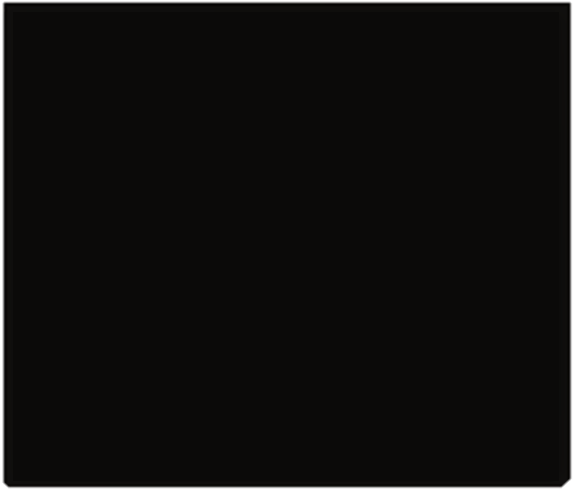 검색
길드 검색
길드명을 입력하세요.
Lv.32 구렛나루는남겨줘
Lv.50 잘생겨서피곤해요
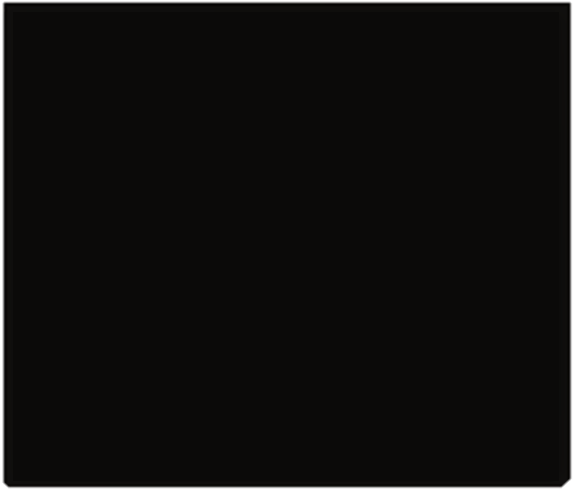 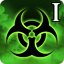 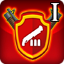 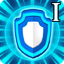 Lv.30 구렛나루는남겨줘
Lv.50 잘생겨서피곤해요
Lv.30 구렛나루는남겨줘
Lv.50 잘생겨서피곤해요
Lv.30 구렛나루는남겨줘
Lv.50 잘생겨서피곤해요
Lv.30 구렛나루는남겨줘
Lv.50 잘생겨서피곤해요
길드원
35 / 50
길드원
35 / 50
길드원
35 / 50
길드원
35 / 50
1
2
3
4
길드
마크
길드
마크
길드
마크
길드
마크
길드랭킹
길드원
1,234위
35/50
일반
가입
자유
가입
가입
불가
일반가입
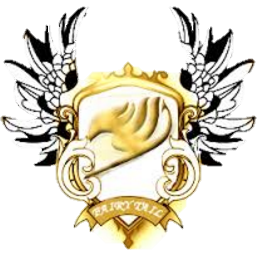 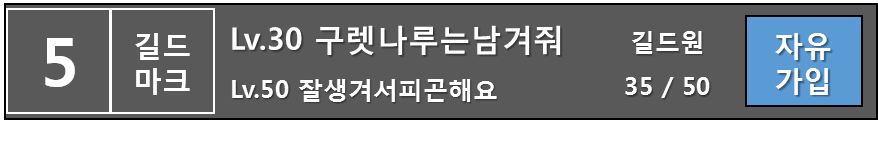 << 자유가입 >>
수호자레벨 1000 이상 가입이 가능.
매일 출석체크 하지 않으면 강제 추방됨
길드 창설
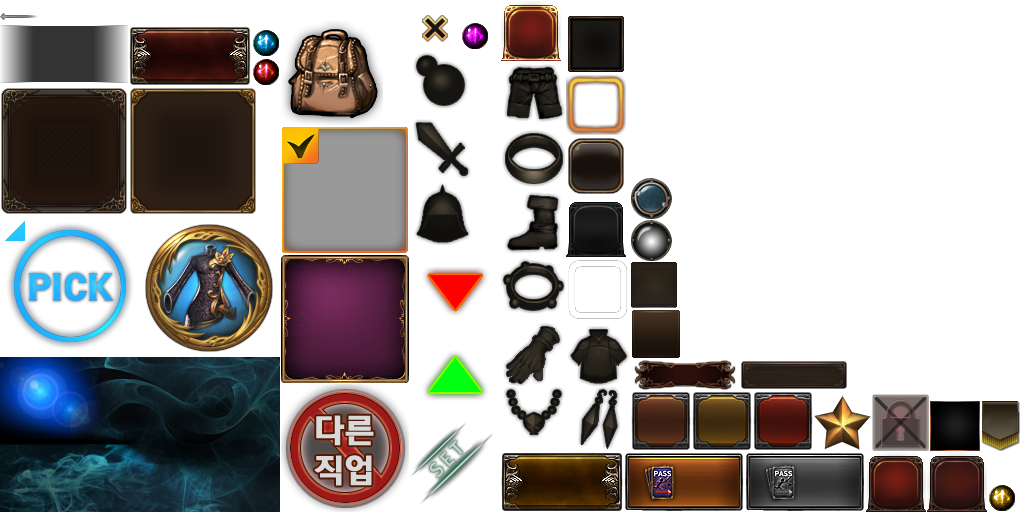 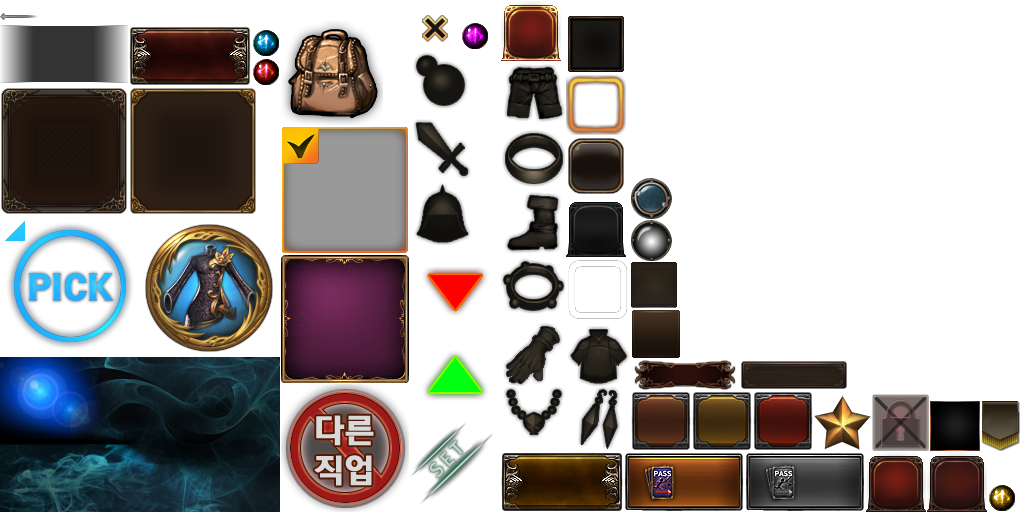 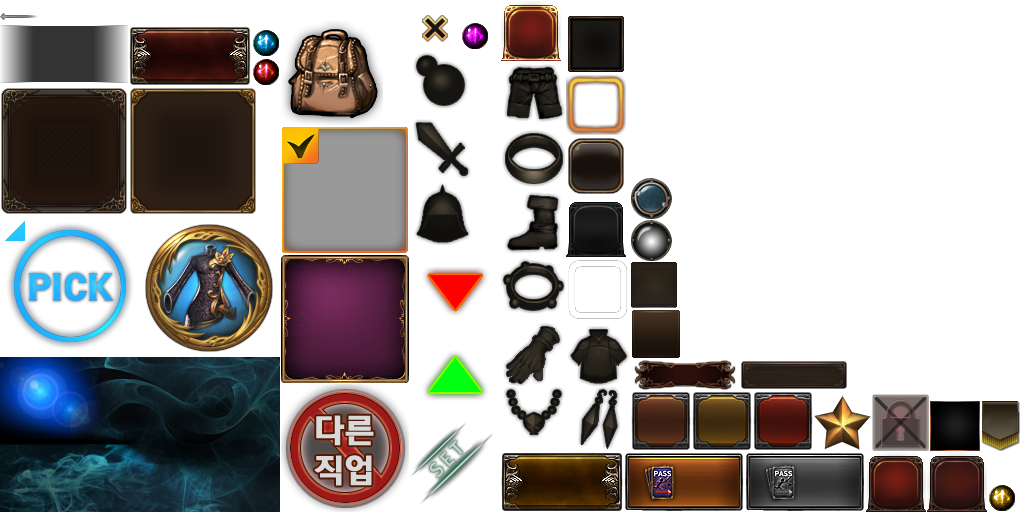 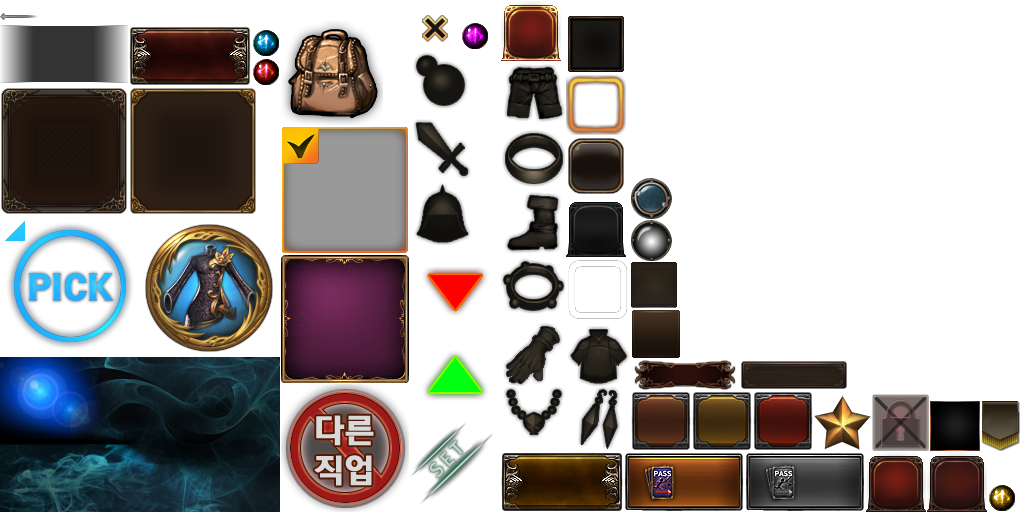 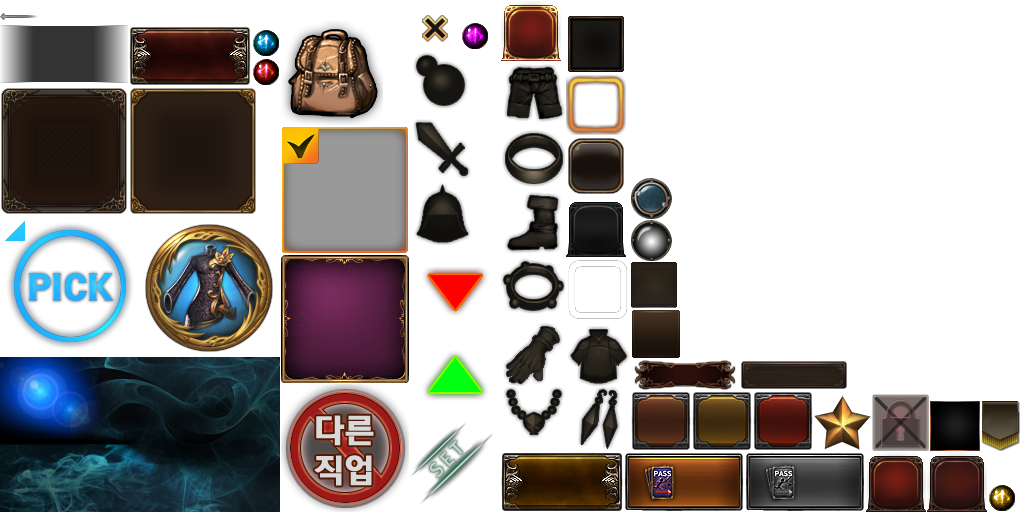 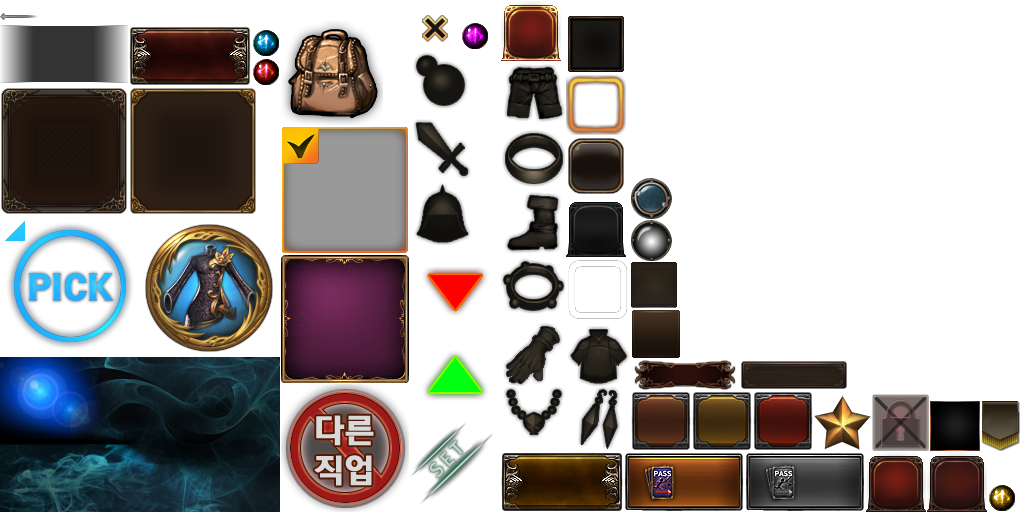 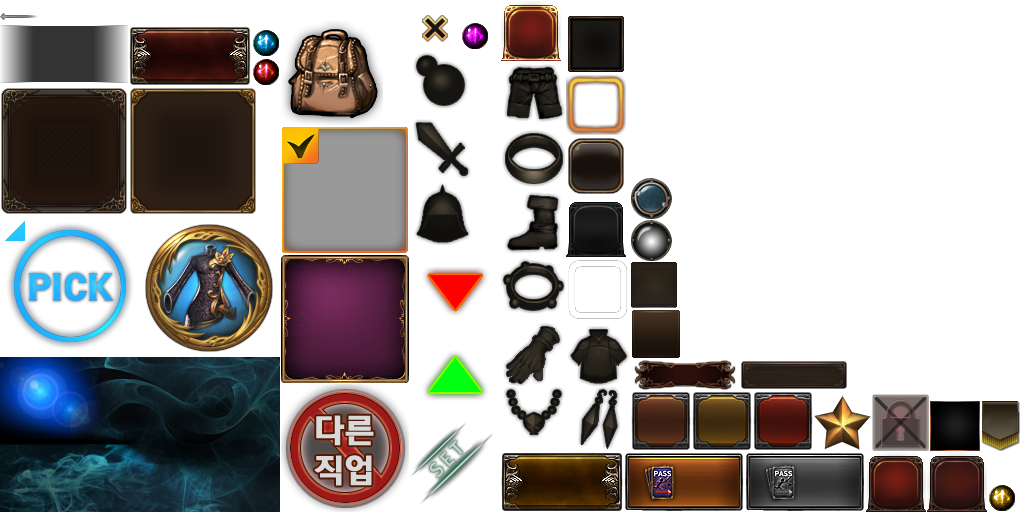 길드 UI_길드 랭킹_길드 순위 검색
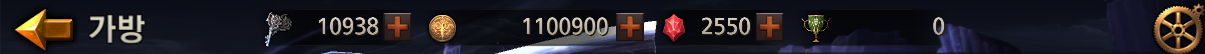 길드
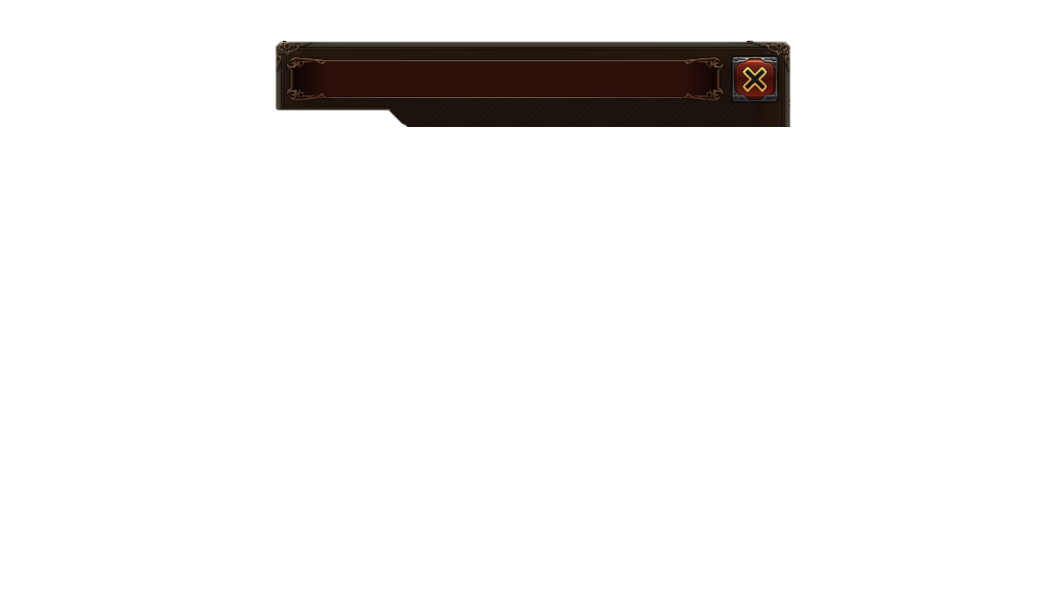 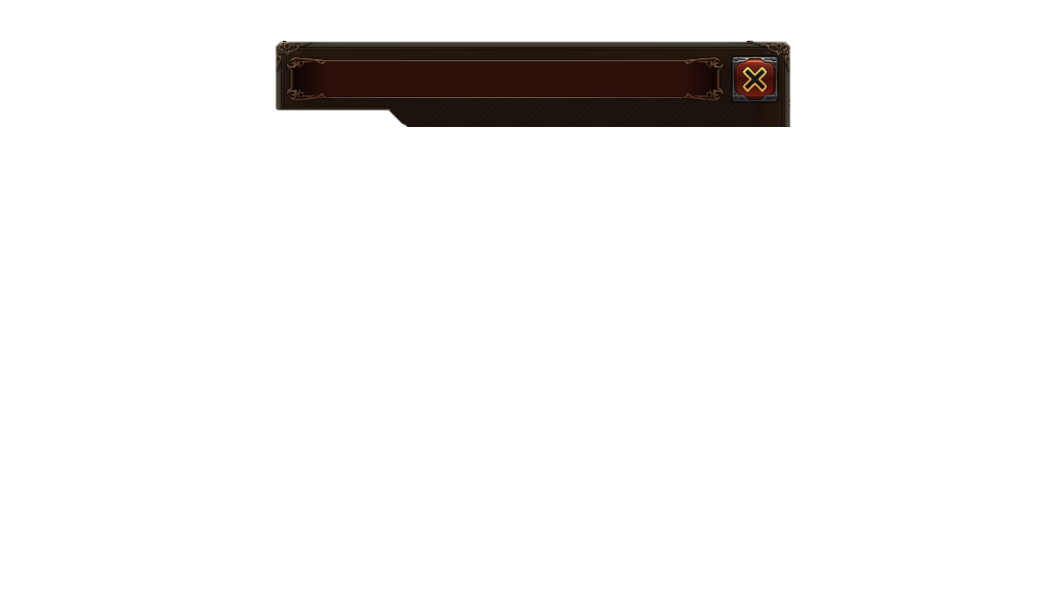 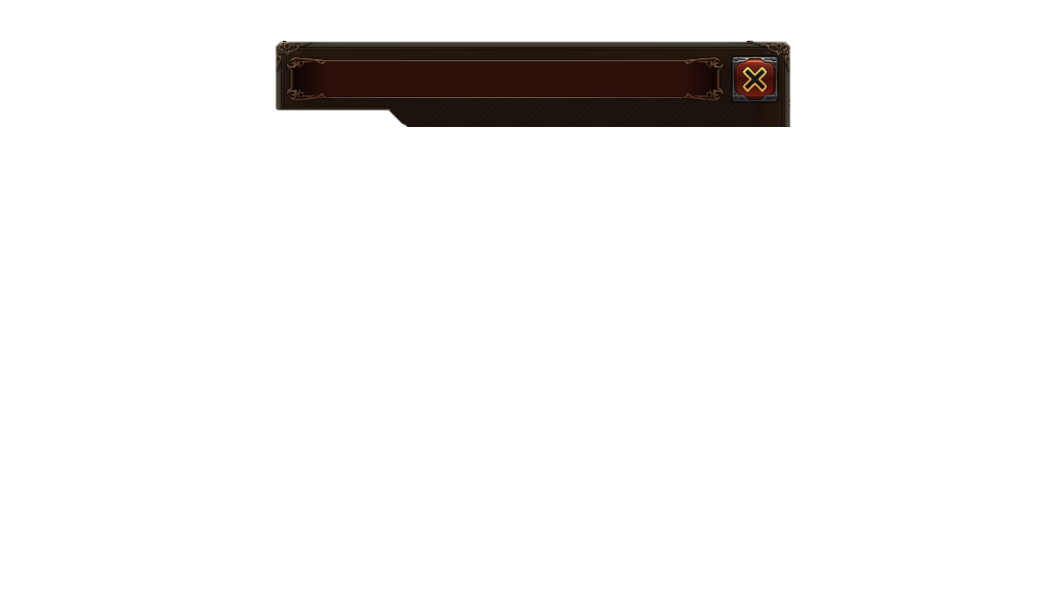 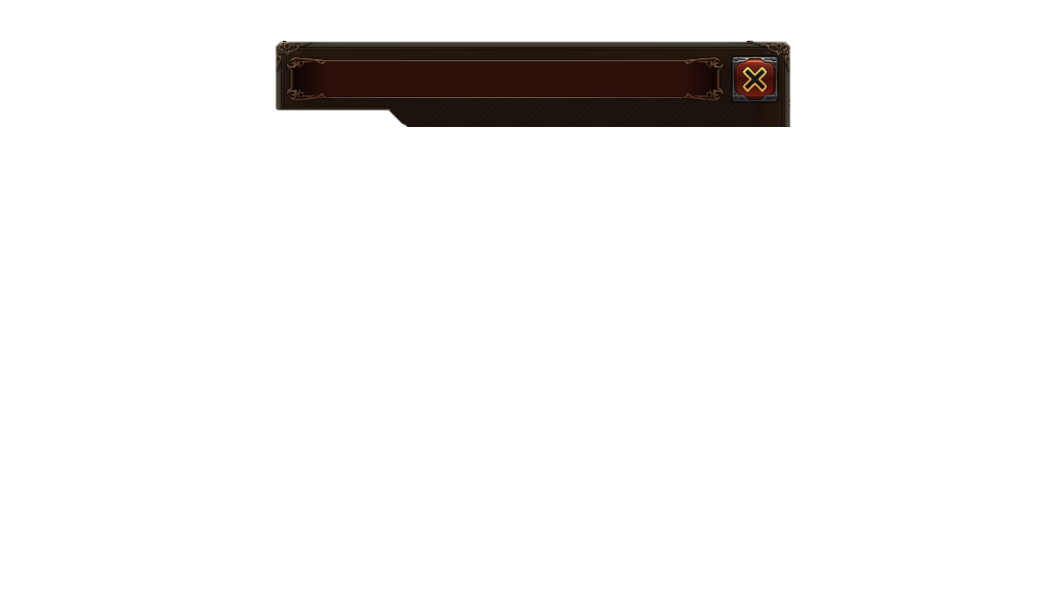 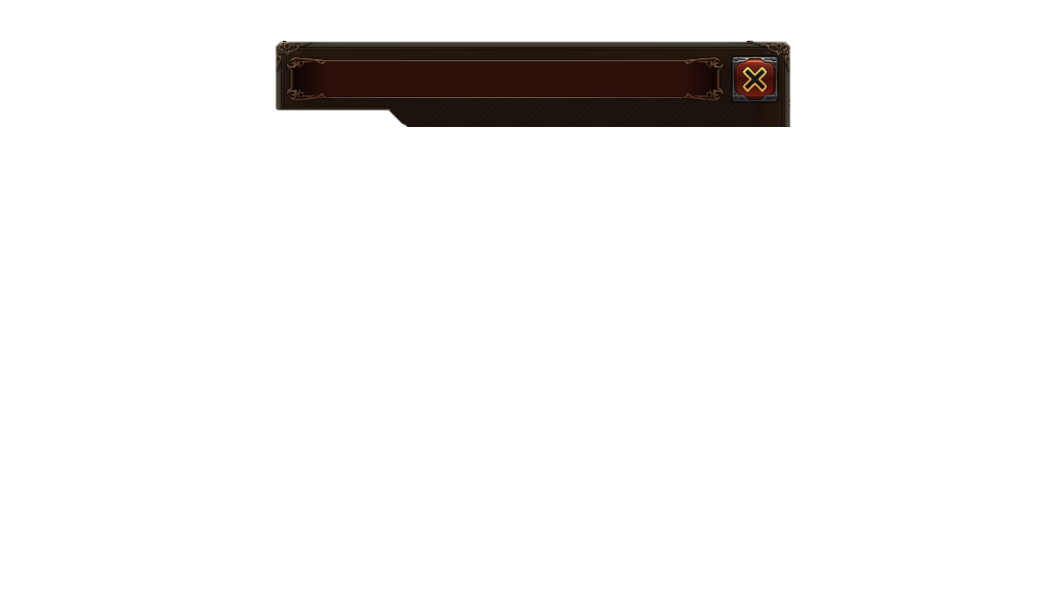 길드 정보
길드 목록
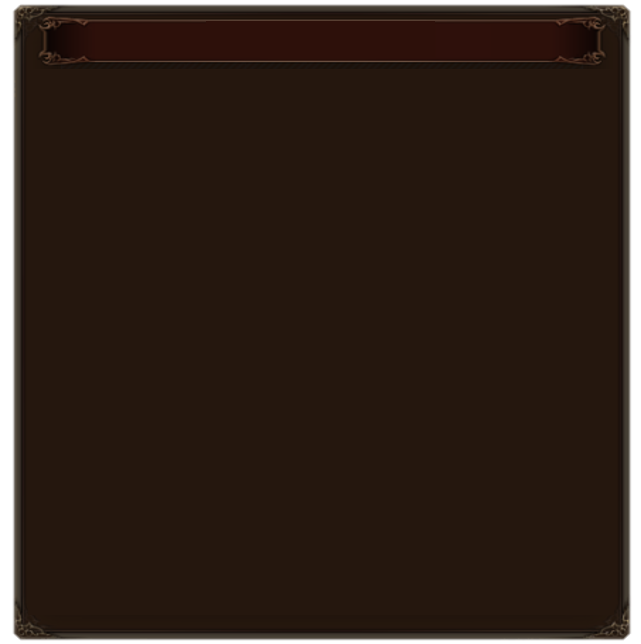 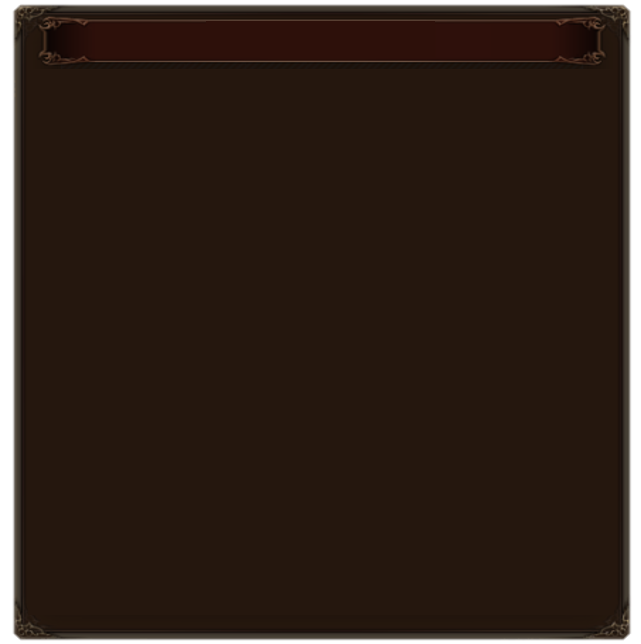 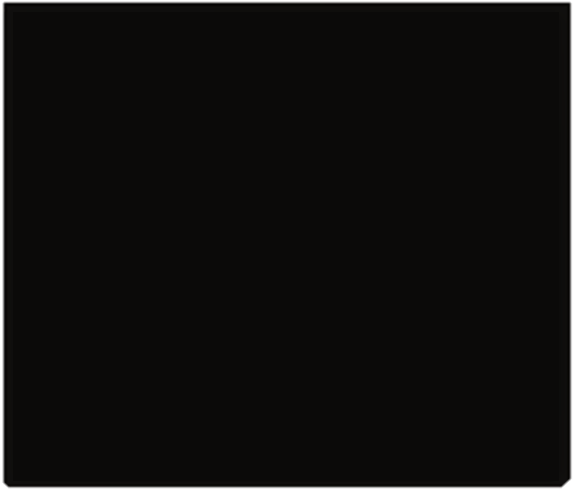 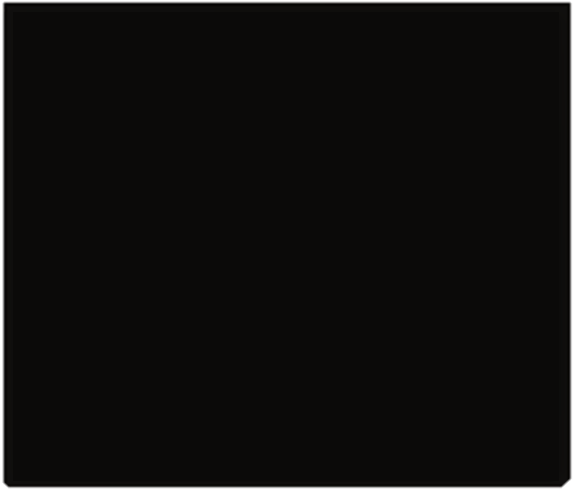 검색
길드 검색
구렛나루는남겨줘
Lv.32 구렛나루는남겨줘
Lv.50 잘생겨서피곤해요
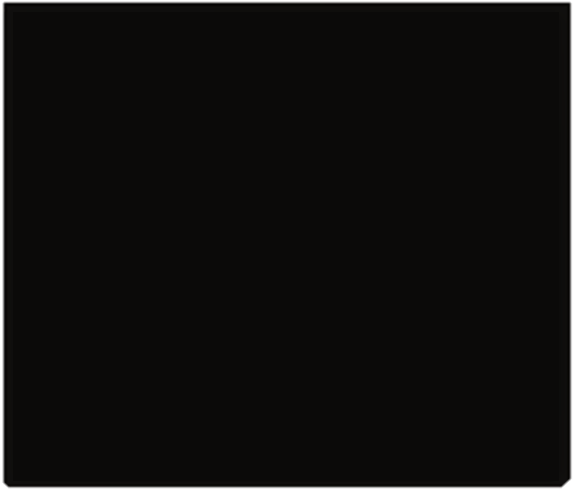 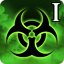 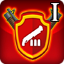 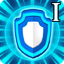 Lv.30 구렛나루는남겨줘
Lv.50 잘생겨서피곤해요
길드원
35 / 50
1234
길드
마크
길드랭킹
길드원
1,234위
35/50
자유
가입
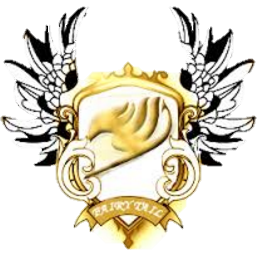 << 자유가입 >>
수호자레벨 1000 이상 가입이 가능.
매일 출석체크 하지 않으면 강제 추방됨
길드 창설
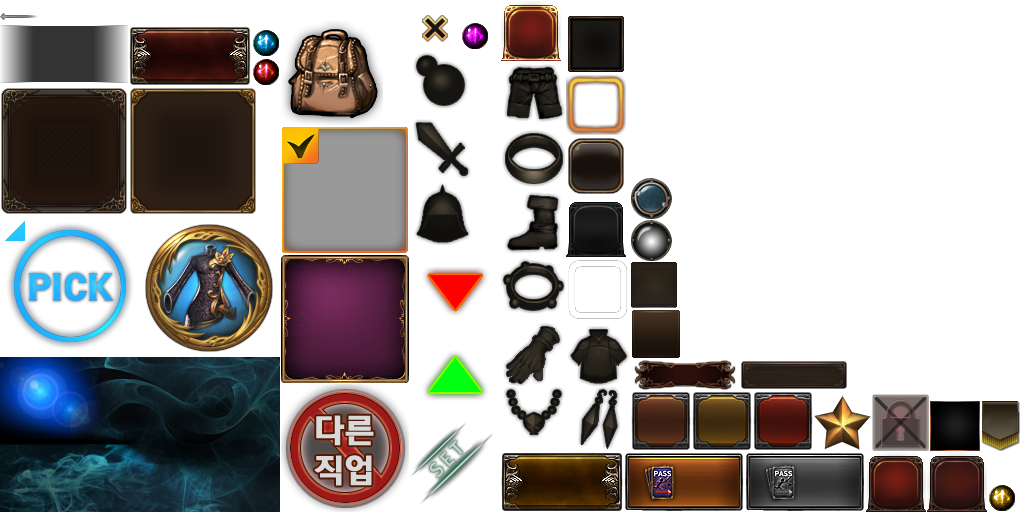 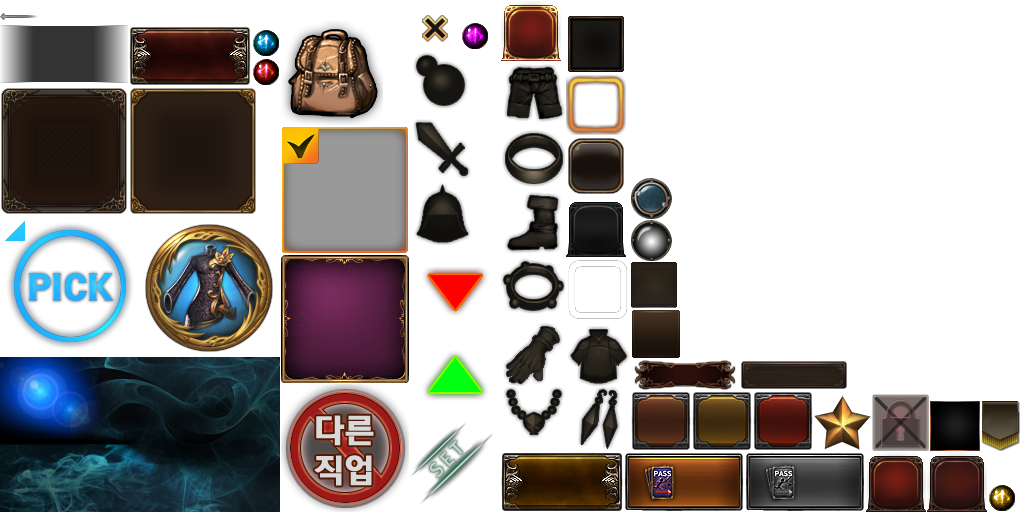 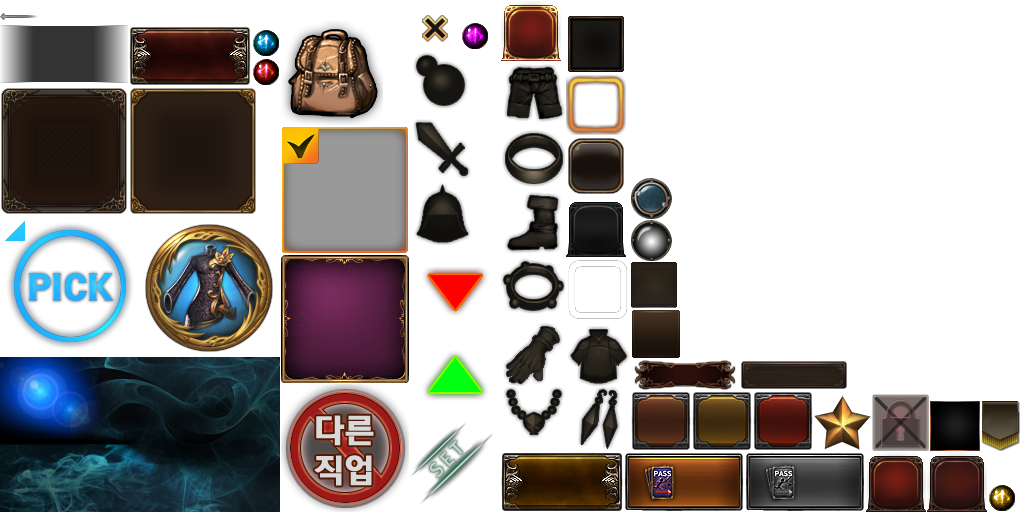 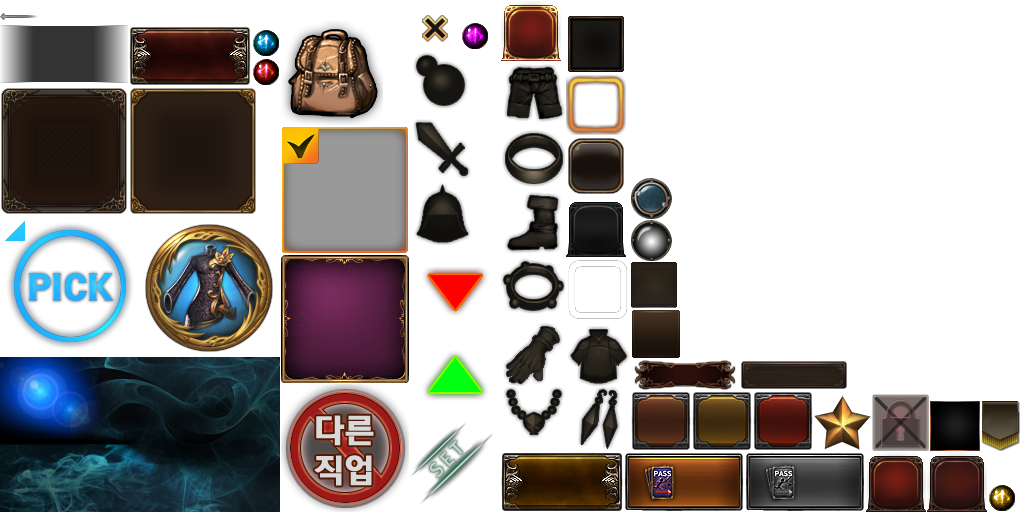 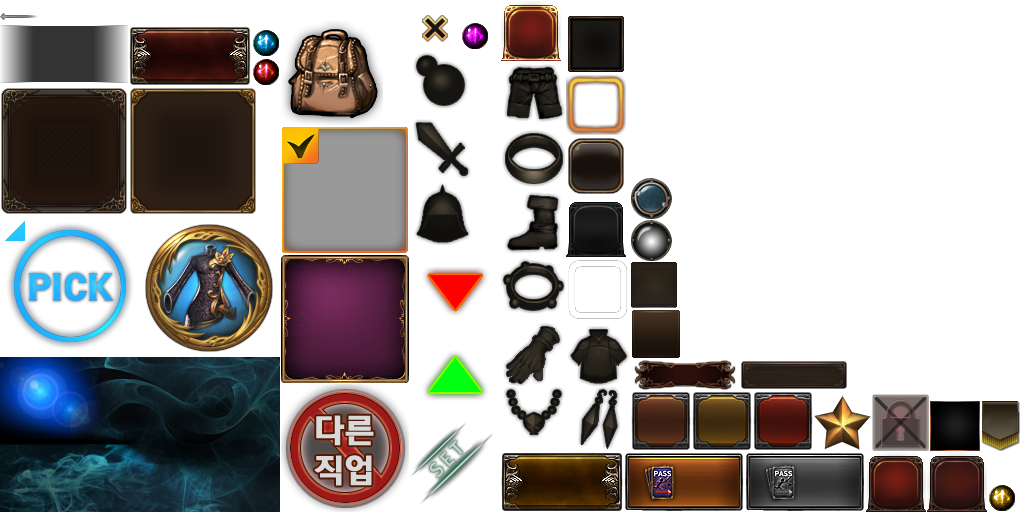 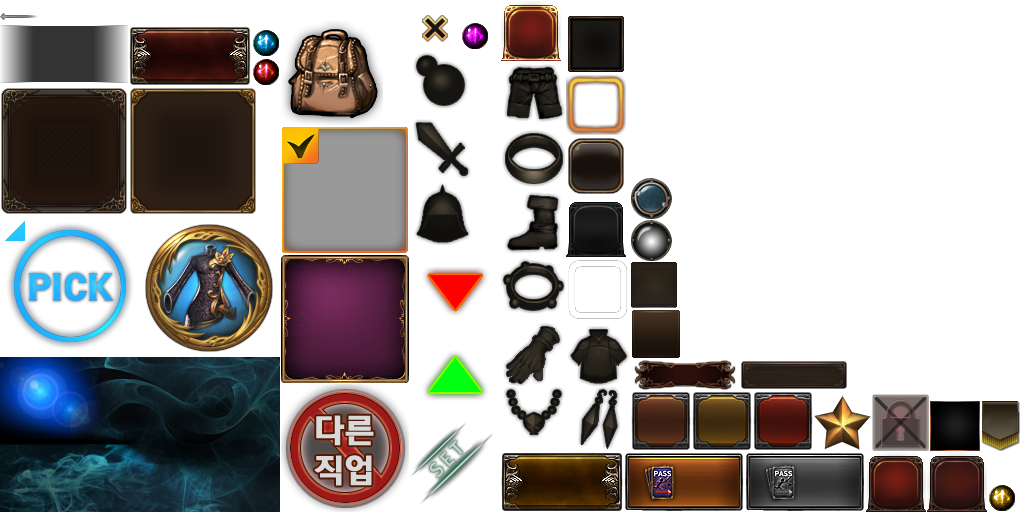 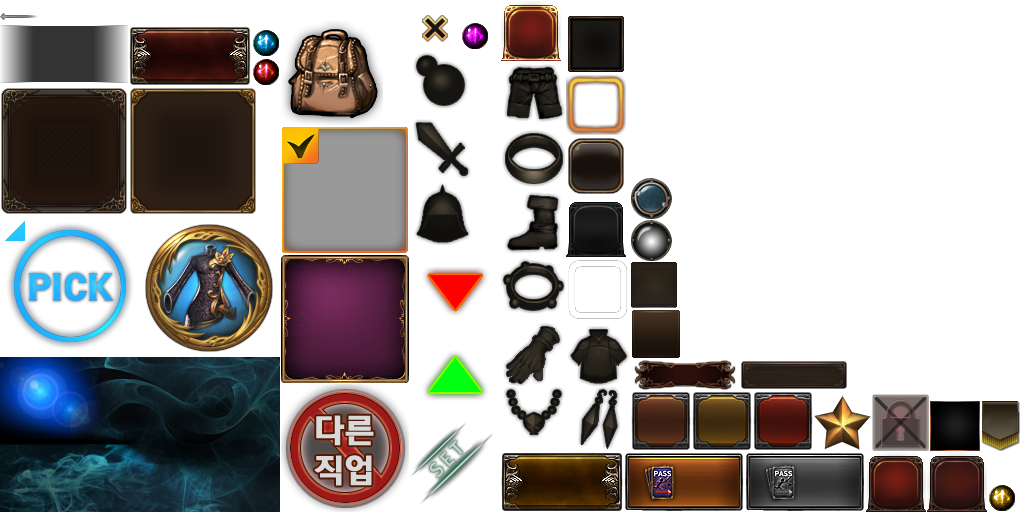 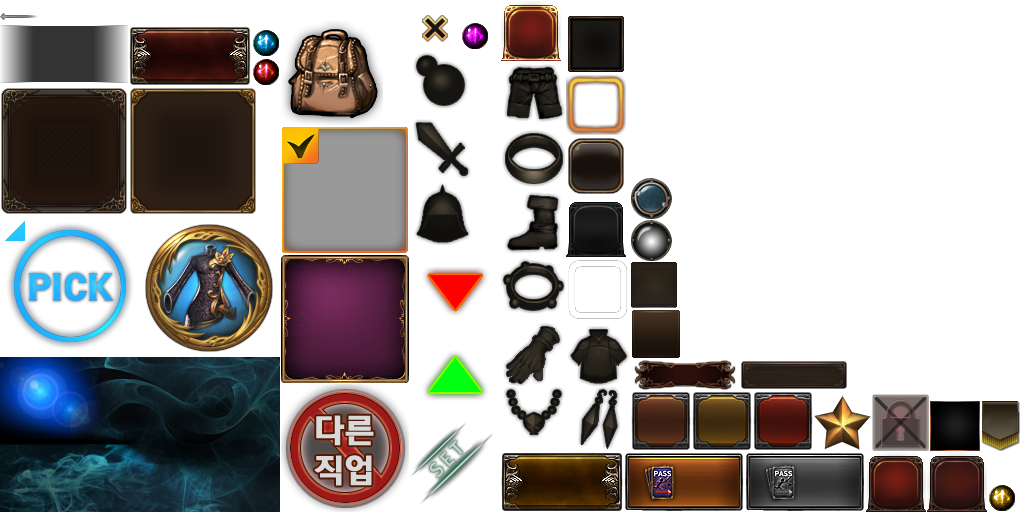 길드 UI_길드 스킬
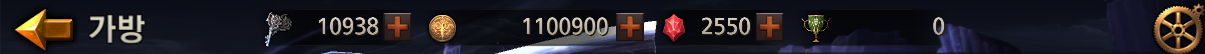 길드
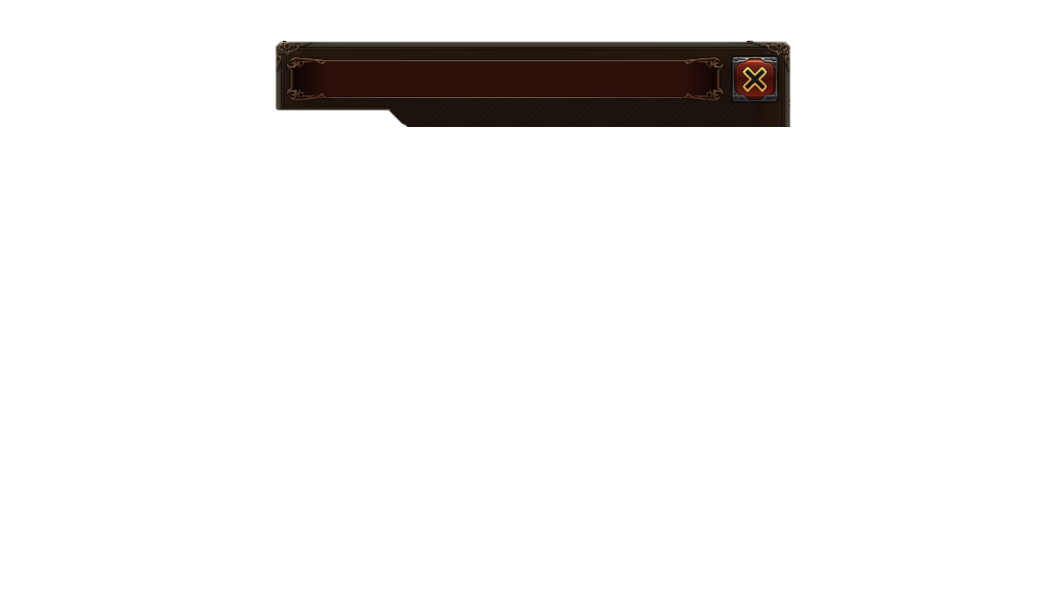 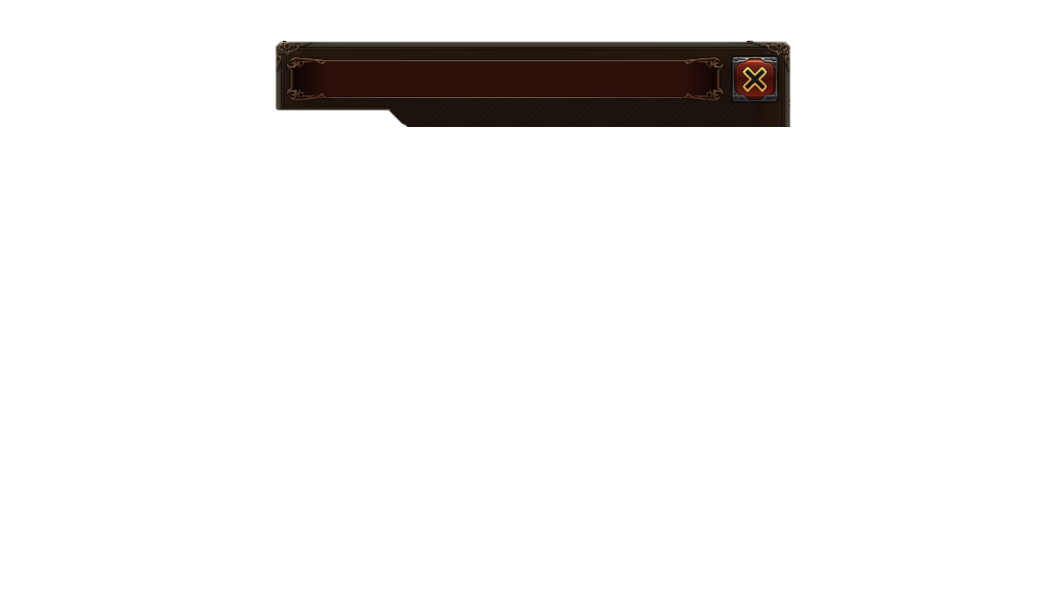 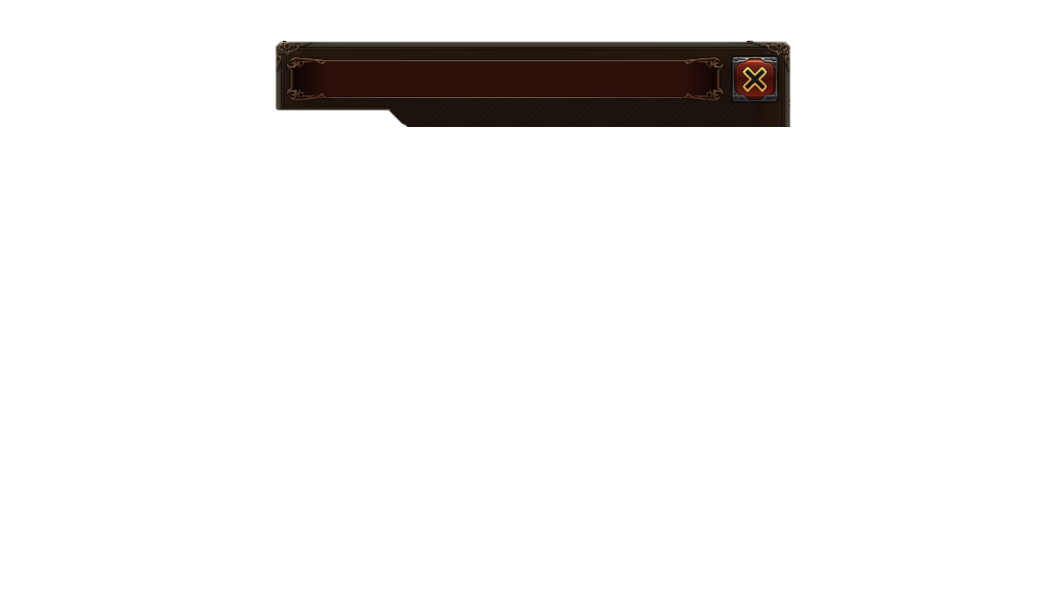 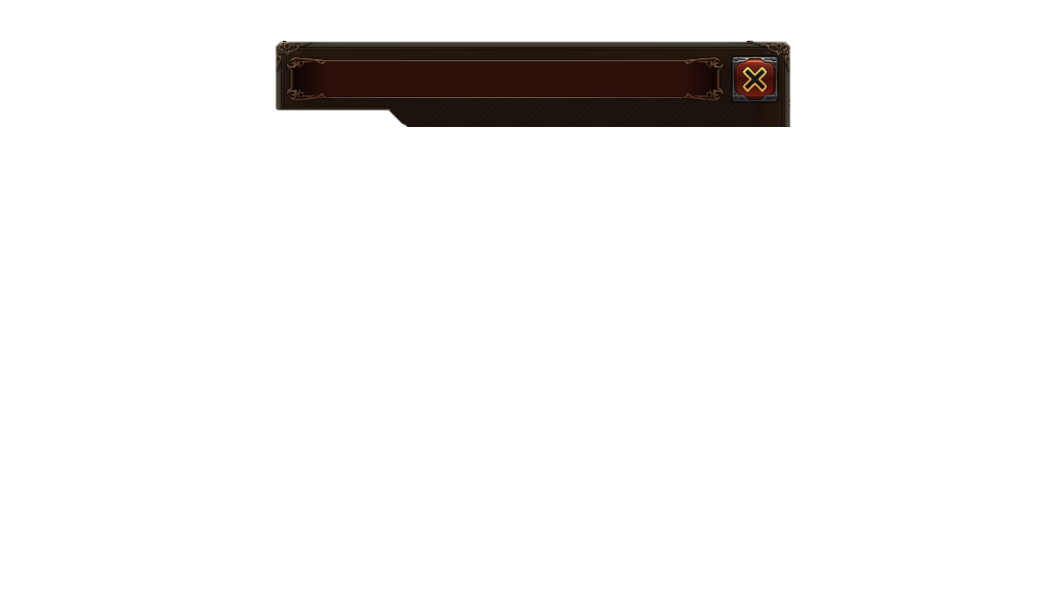 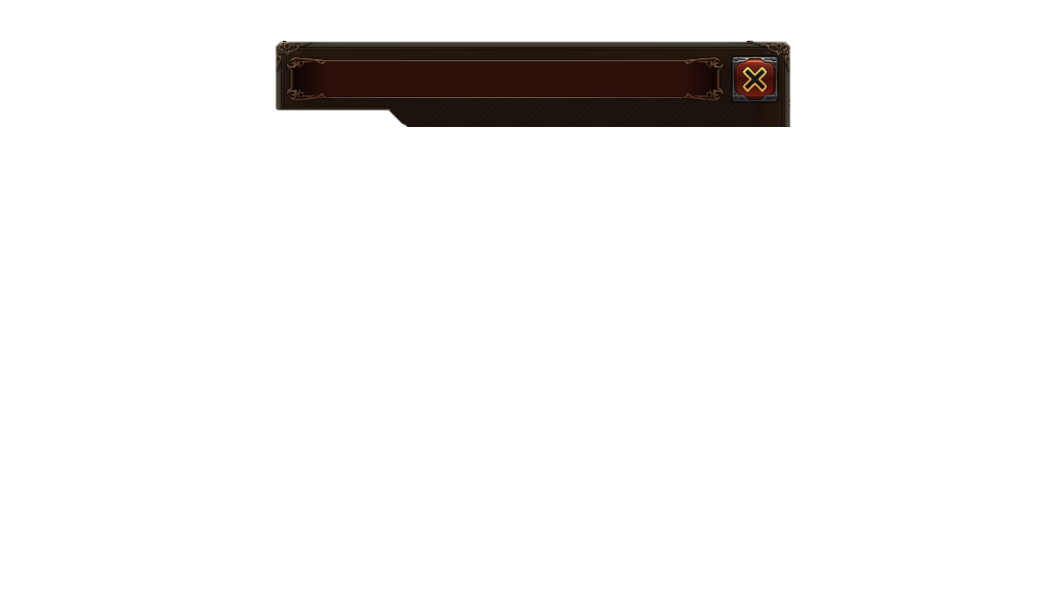 스킬 정보
길드 스킬
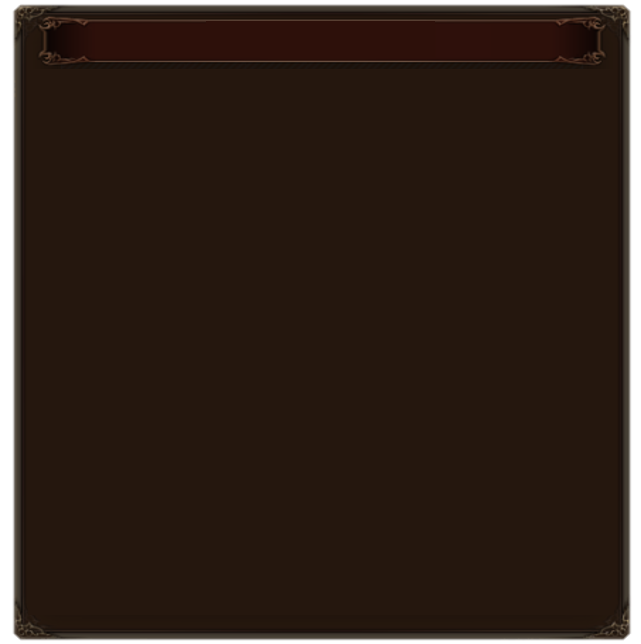 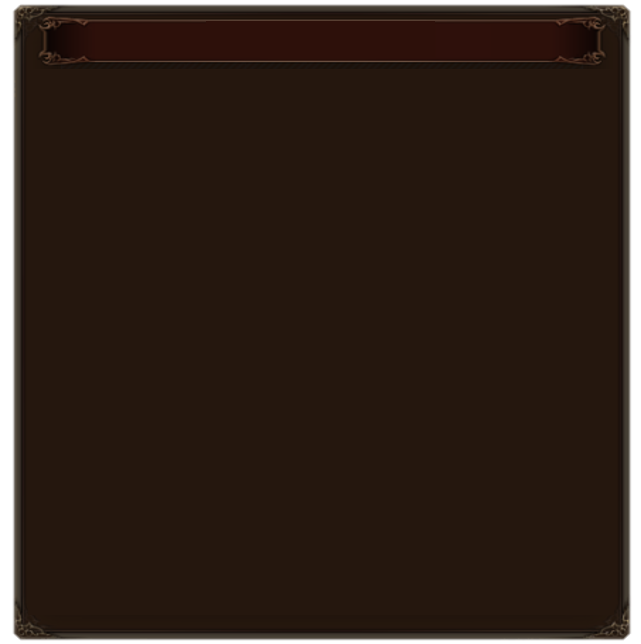 Lv.32 구렛나루는남겨줘
Lv.50 잘생겨서피곤해요
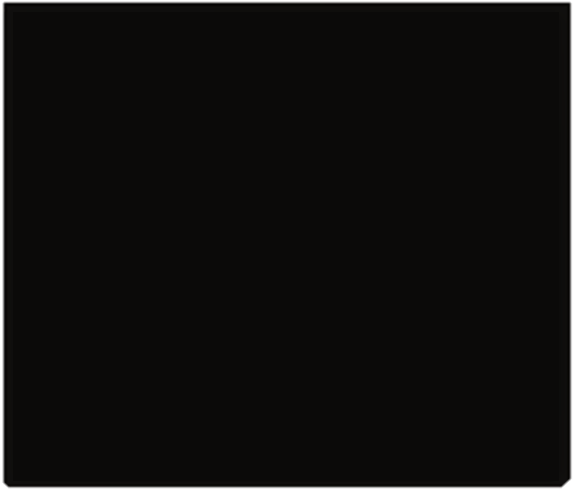 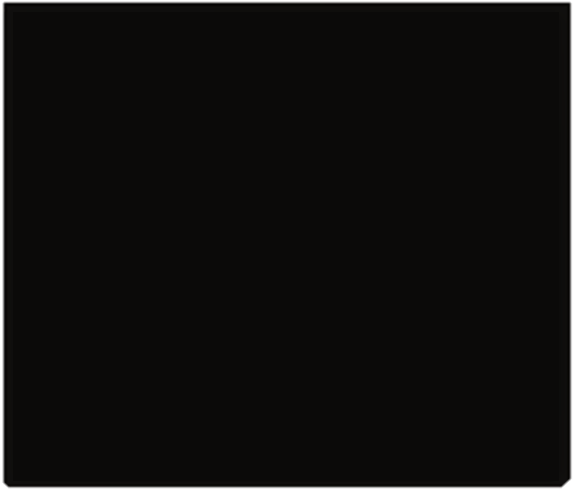 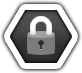 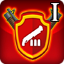 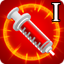 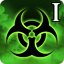 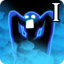 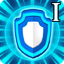 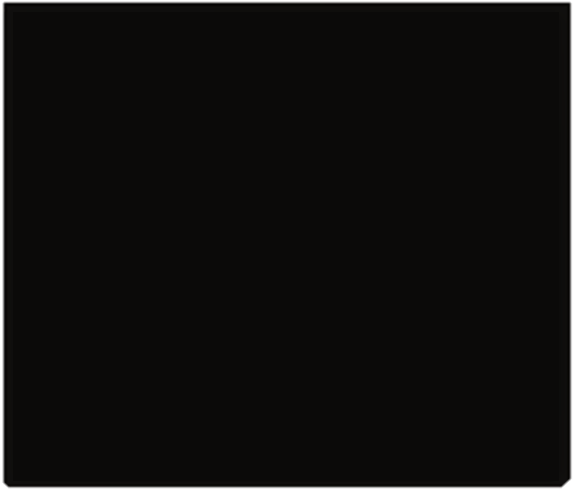 길드레벨
스킬 포인트
25
1
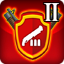 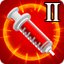 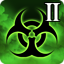 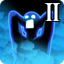 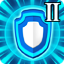 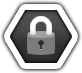 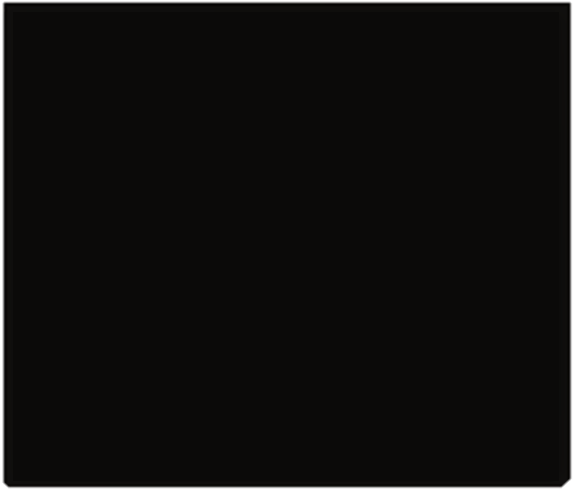 공격력 UP  I




캐릭터 공격력  +17%
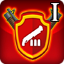 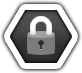 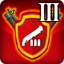 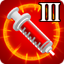 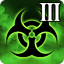 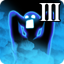 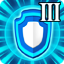 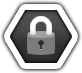 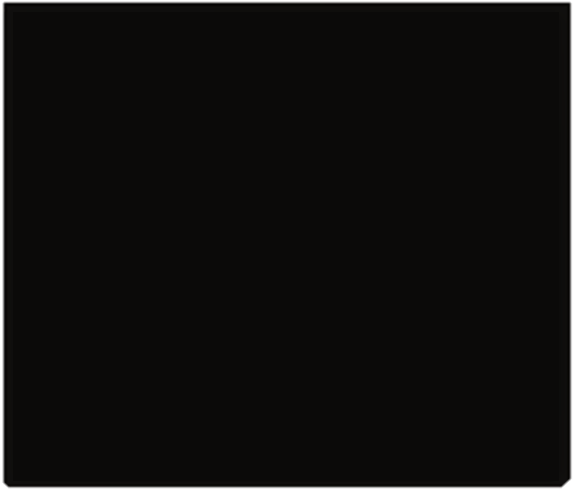 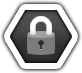 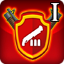 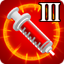 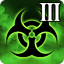 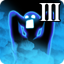 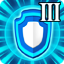 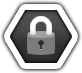 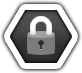 길드레벨
스킬 포인트
12
2
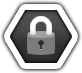 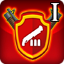 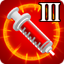 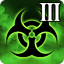 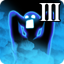 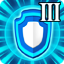 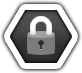 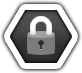 스킬 강화
스킬 초기화       100
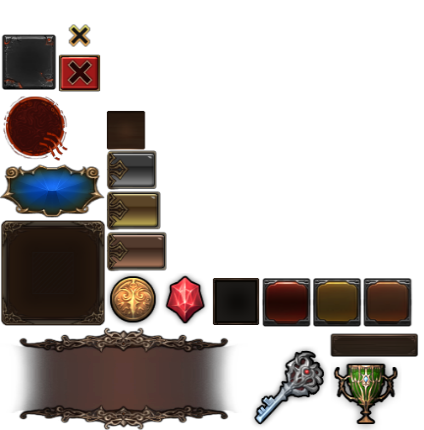 길드 UI_길드 관리
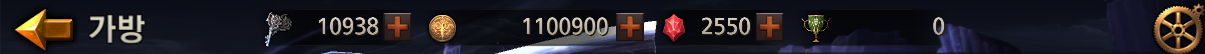 길드
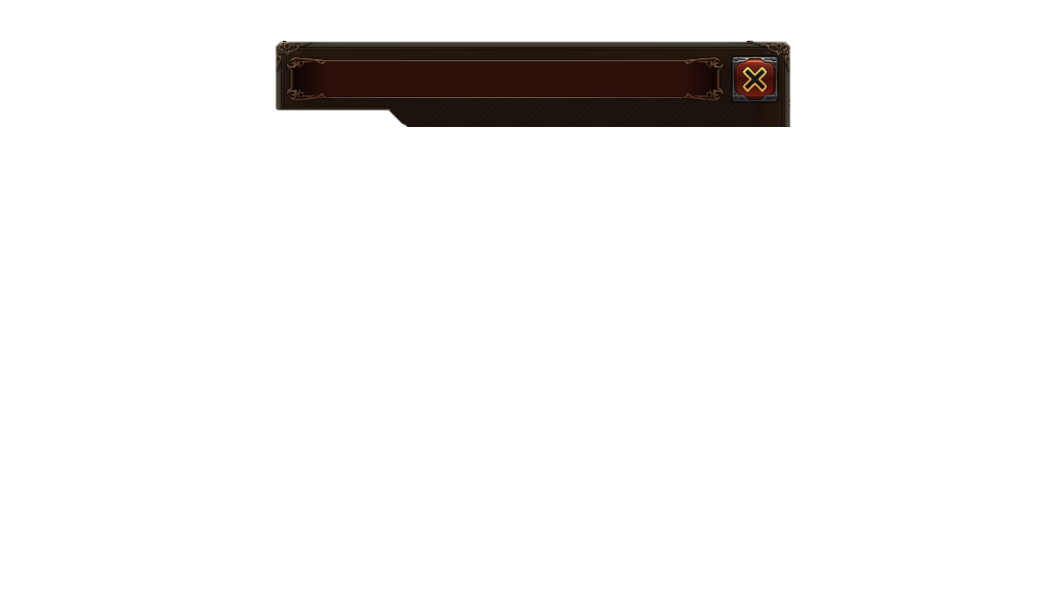 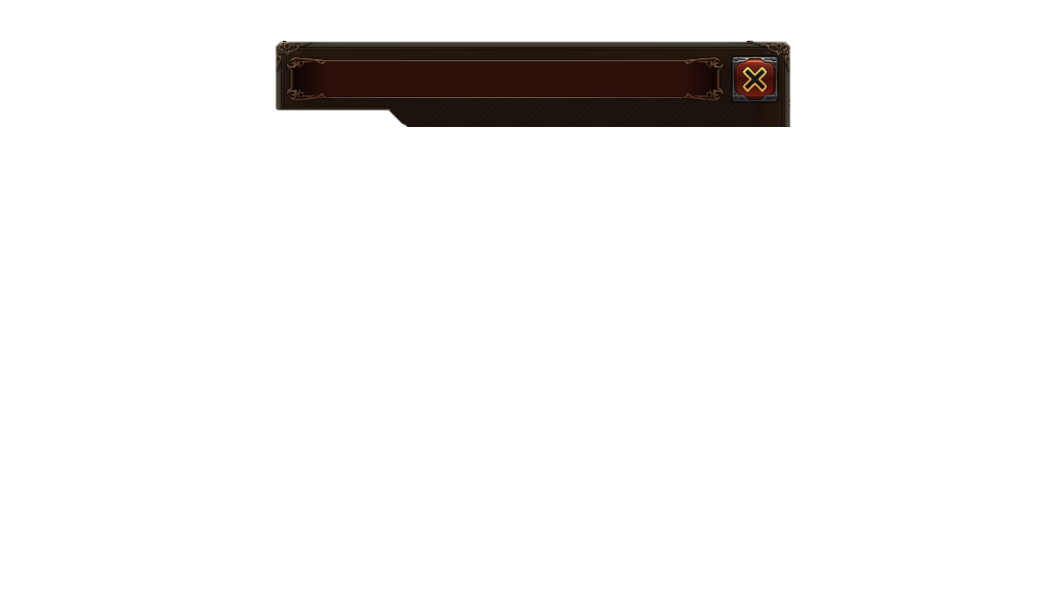 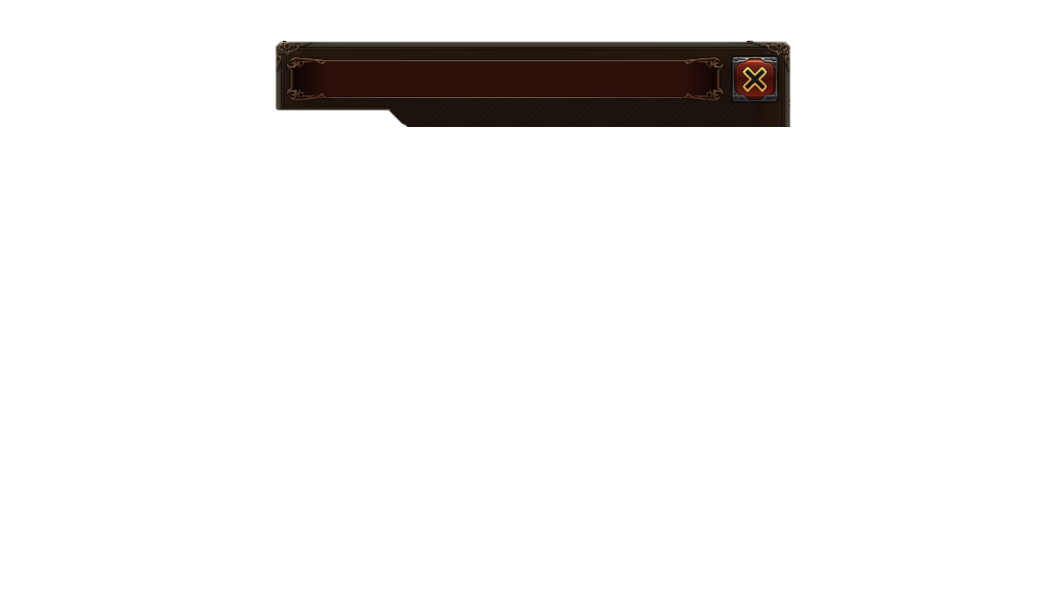 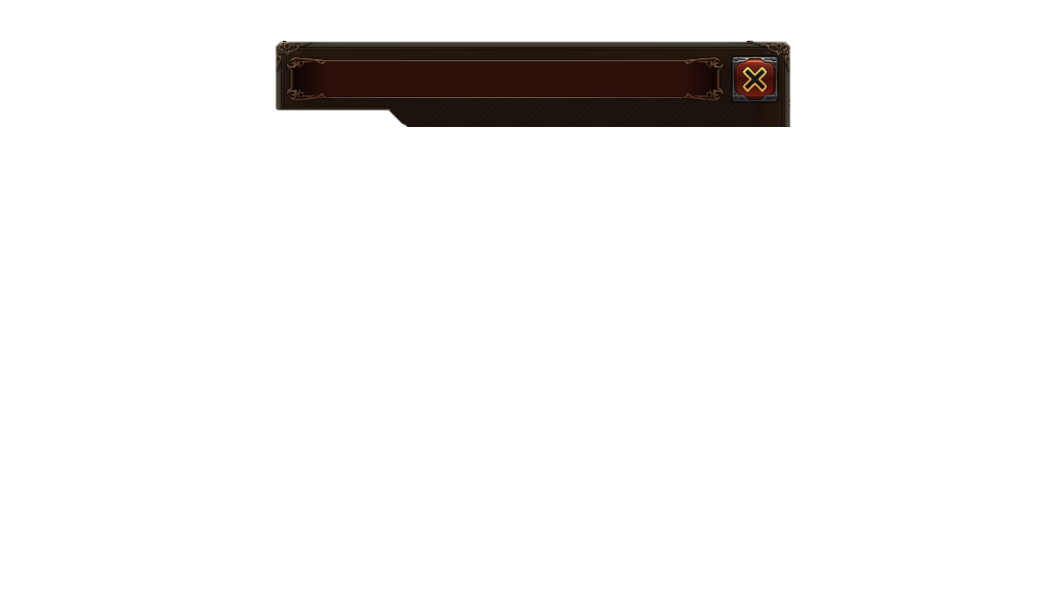 가입 신청 목록
길드 관리
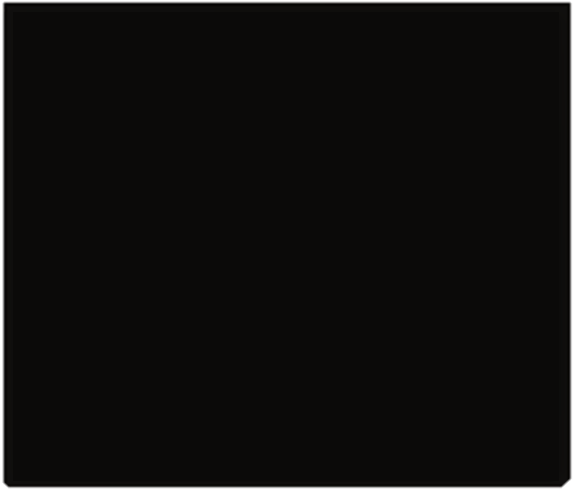 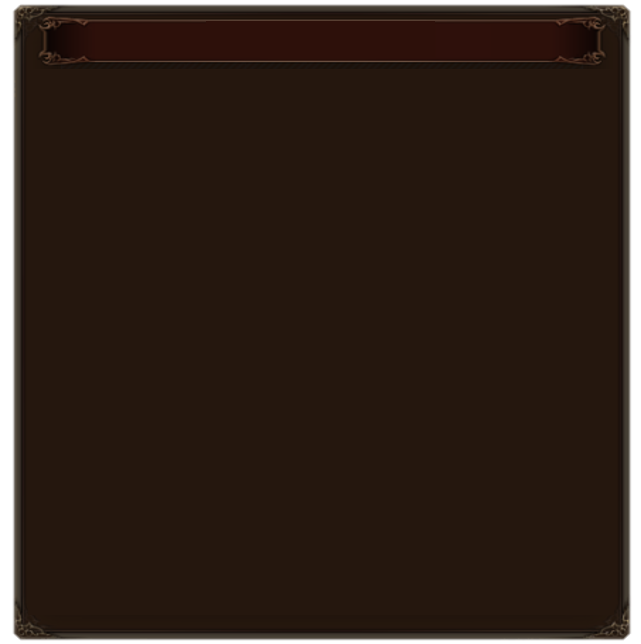 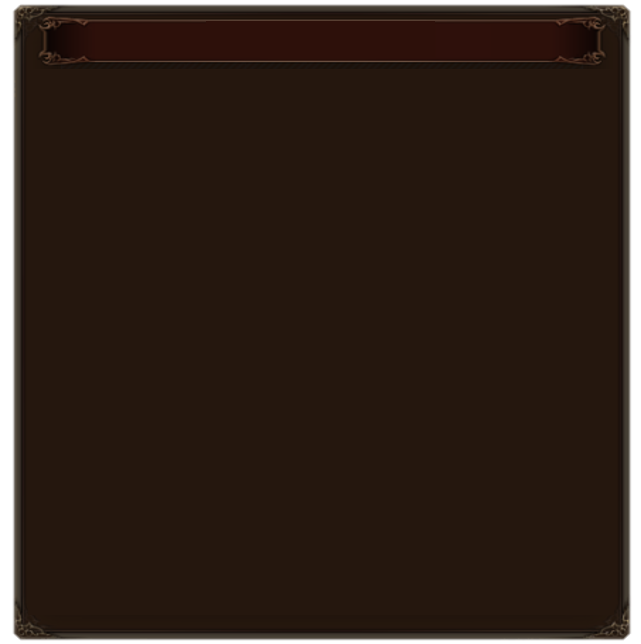 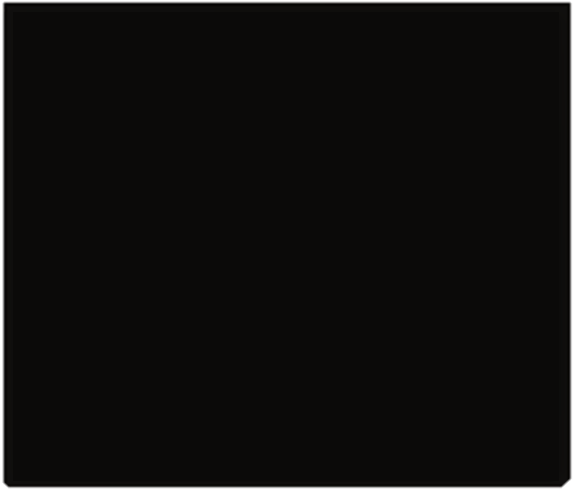 구렛나루는남겨줘
Lv.30 (GD Lv.1234)
캐릭터 닉네임
Lv.30 (GD Lv.1234)
캐릭터 닉네임
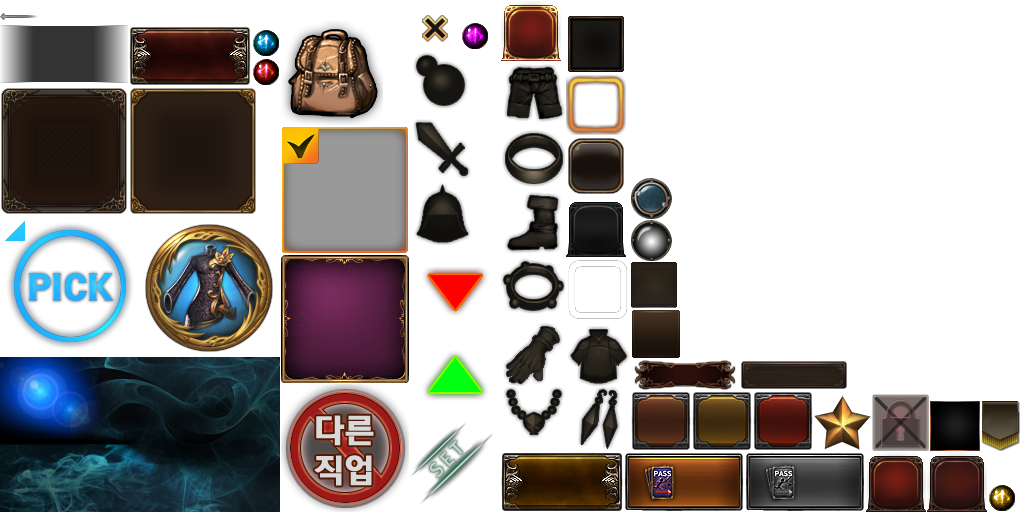 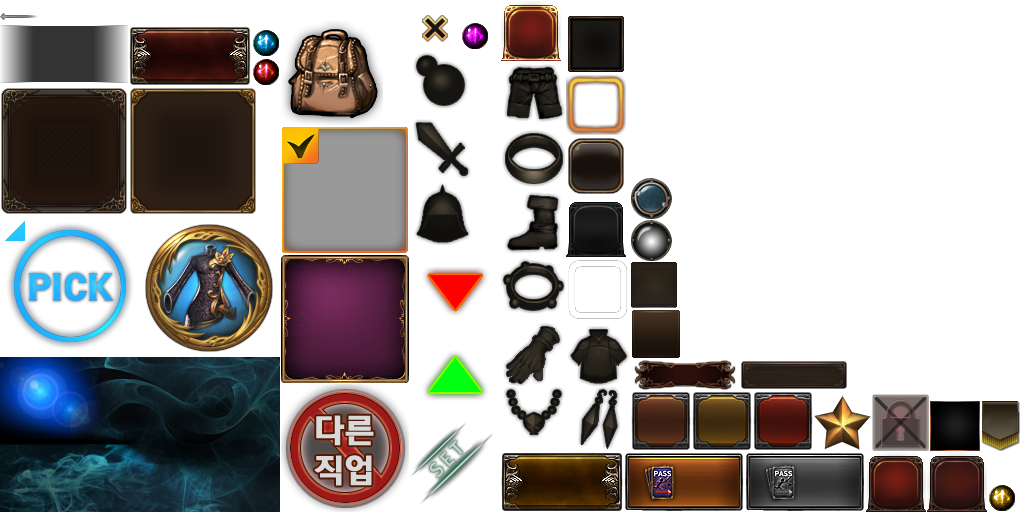 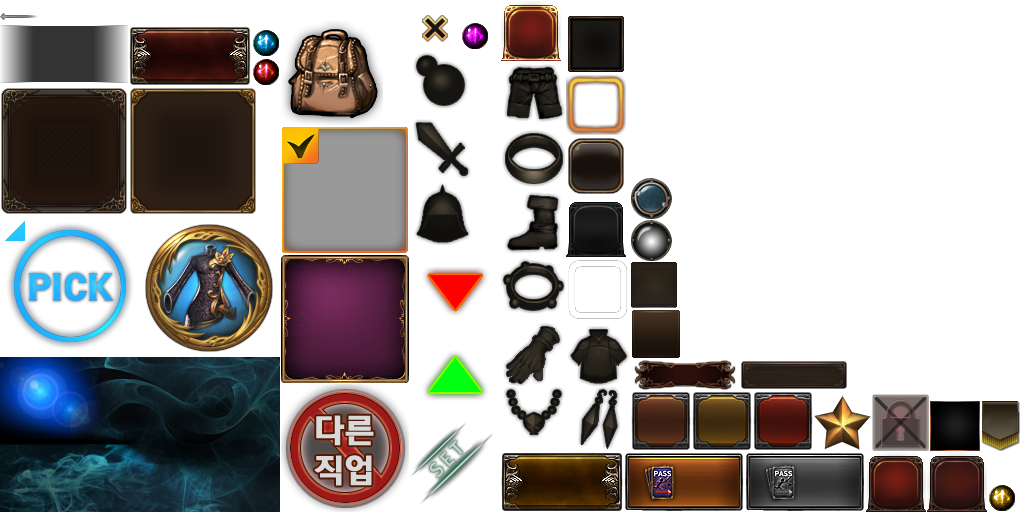 길드명
길드명을 변경합니다.
캐릭터
섬네일
캐릭터
섬네일
승인
승인
거절
거절
변경       100
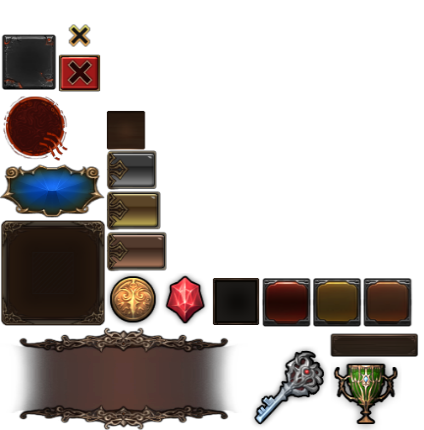 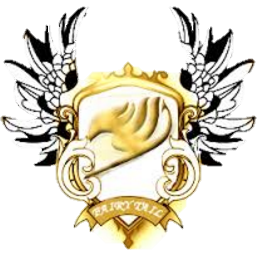 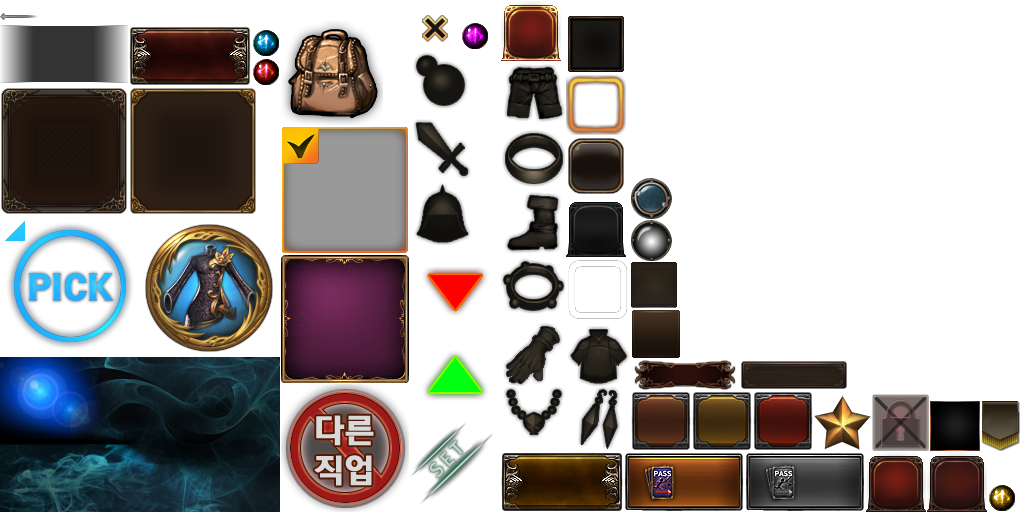 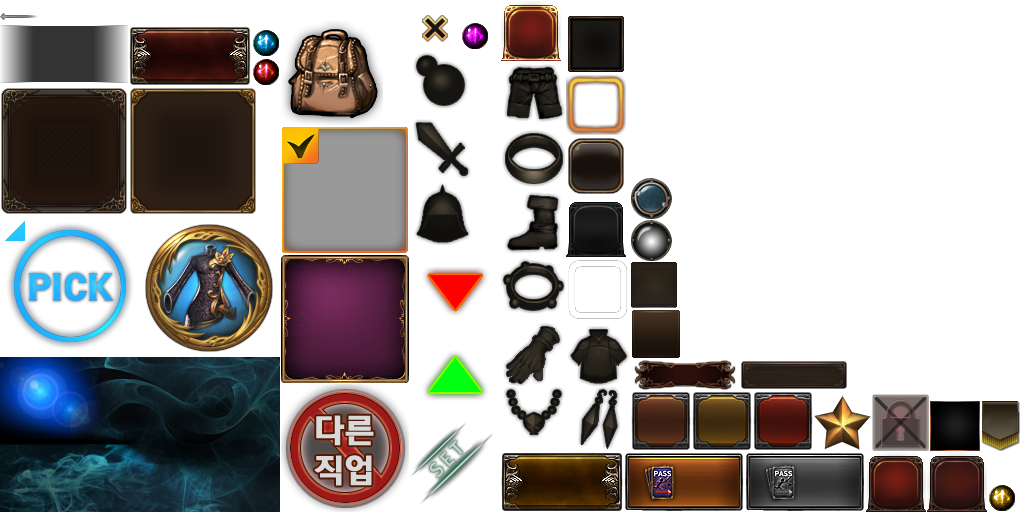 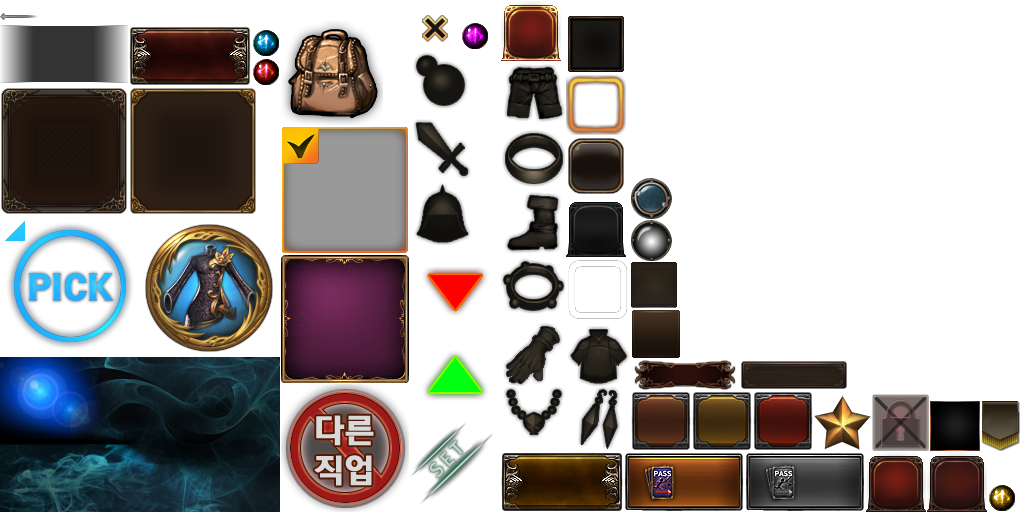 길드마크
길드마크를 변경합니다.
변경       100
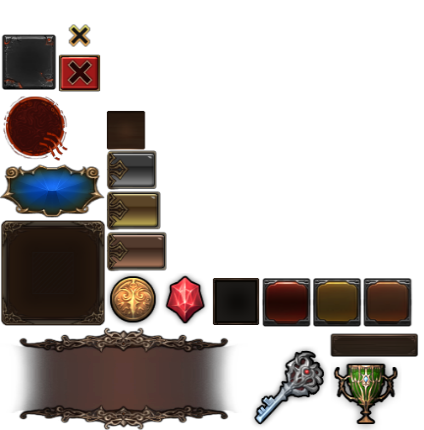 길드장 위임
길드장 지위를 길드원 중 한 명에게 위임합니다.
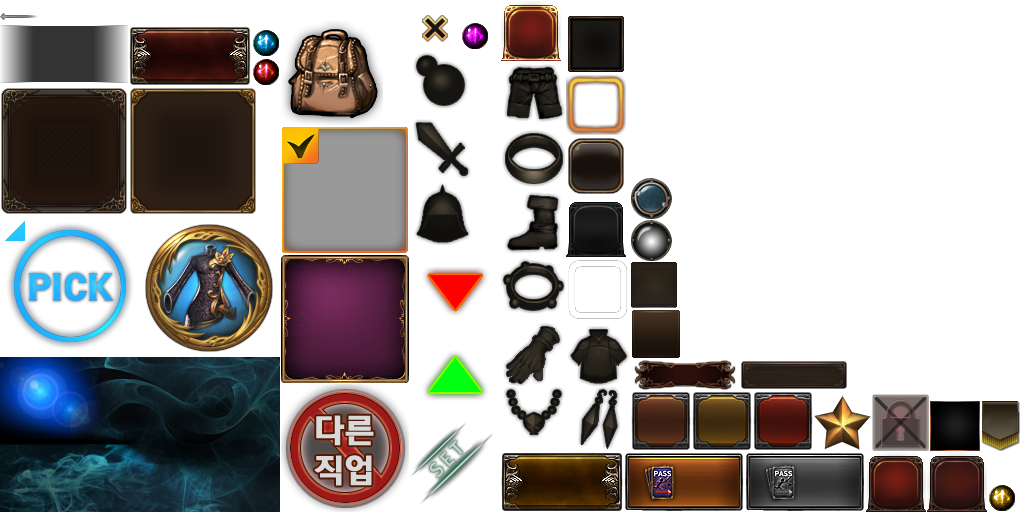 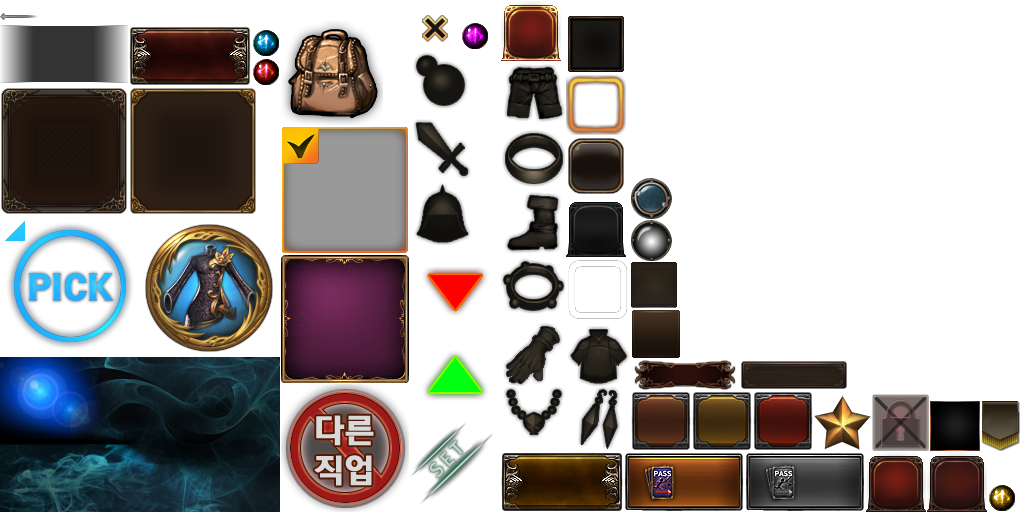 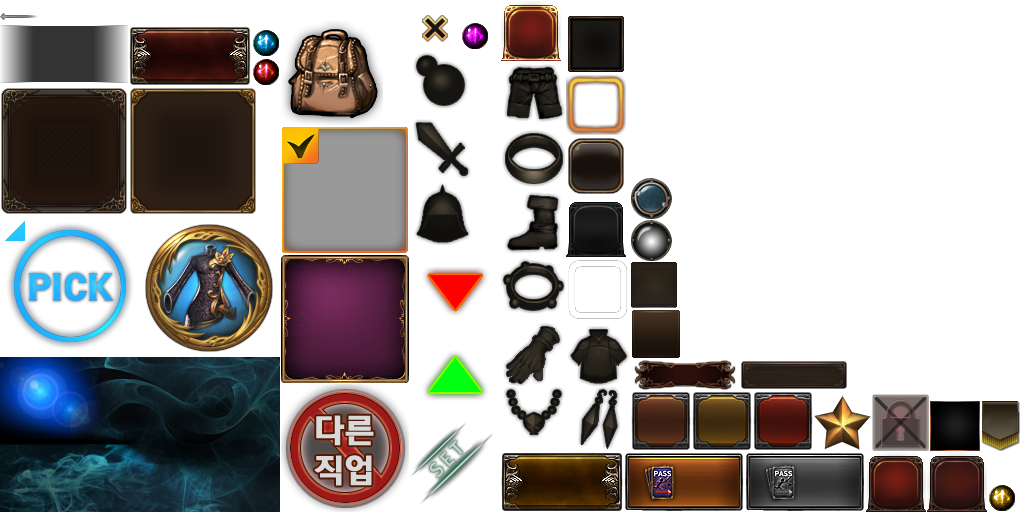 위  임
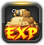 길드 경험치 아이템
길드 경험치 아이템을 구입합니다.
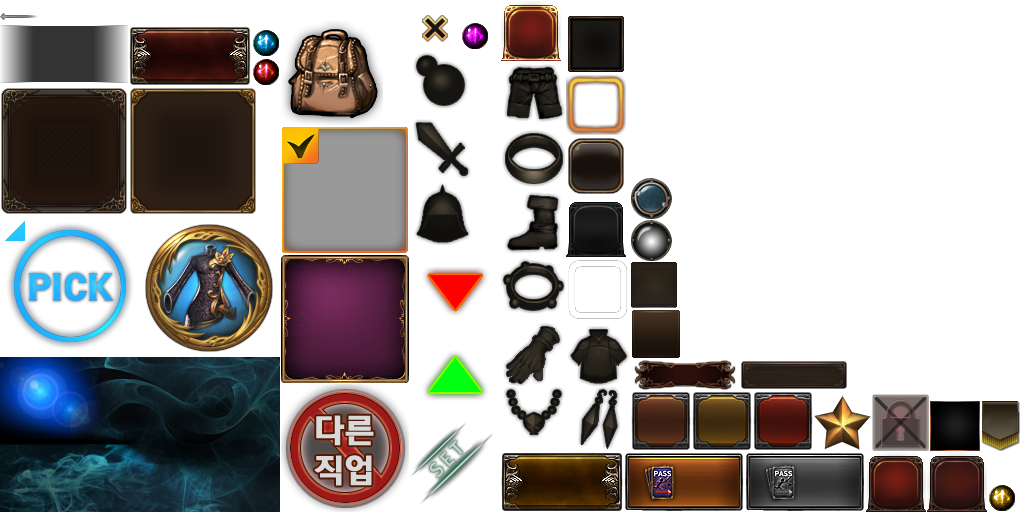 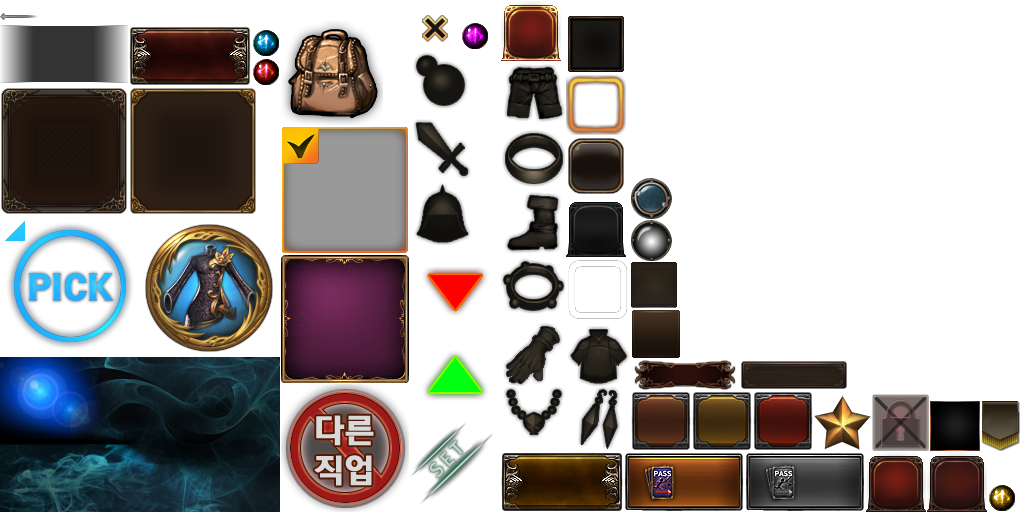 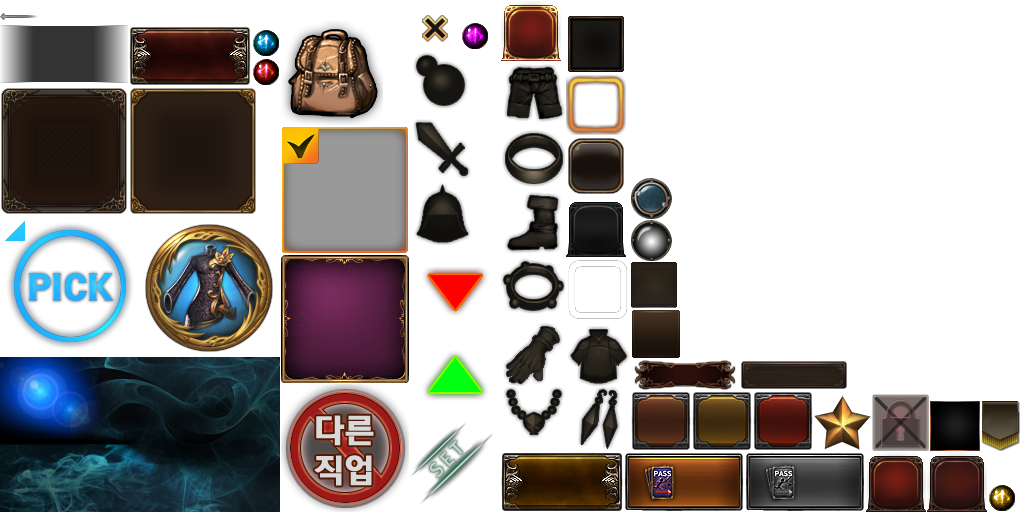 2일 7시간
남음
구  입
일반 가입
자유 가입
가입 불가
길드 가입 방식
자유 가입은 길드장 승인 없이 바로 가입되는 방식입니다.
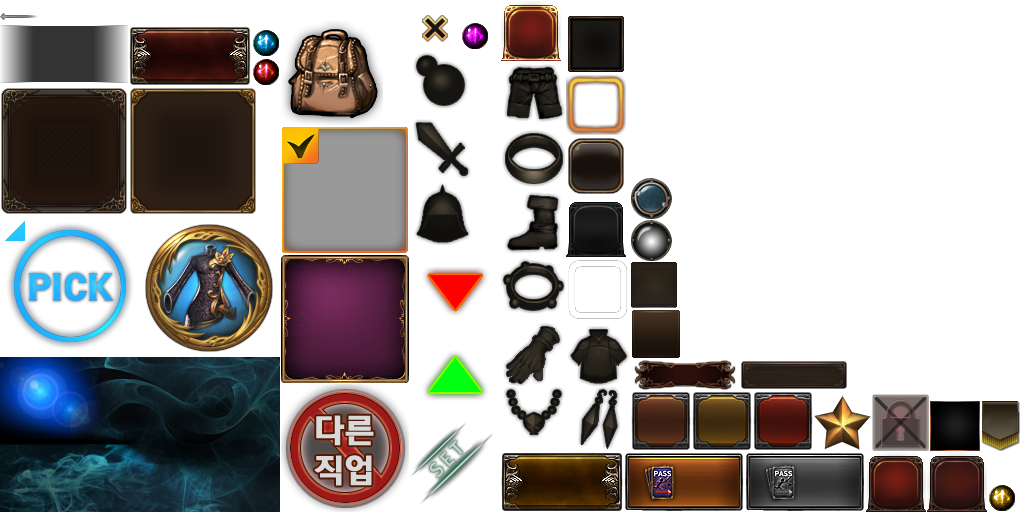 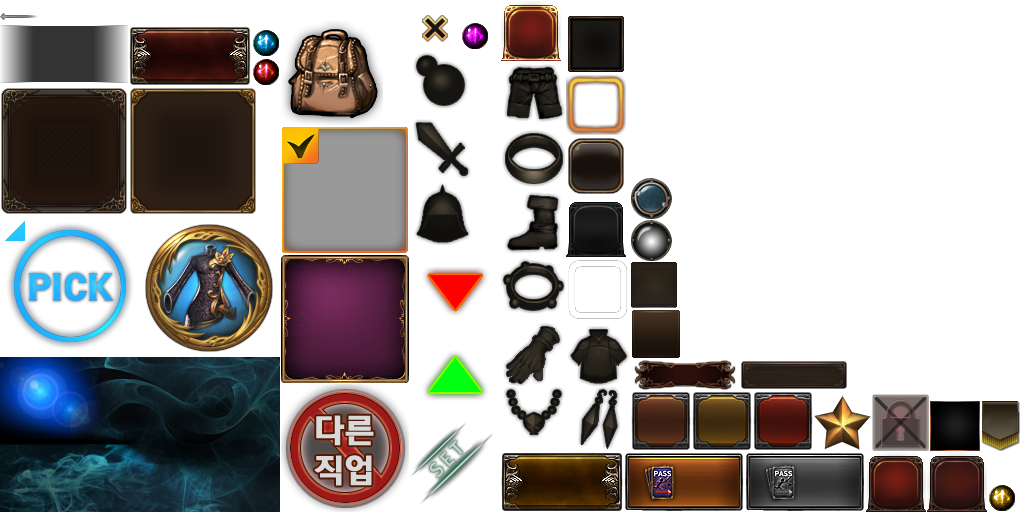 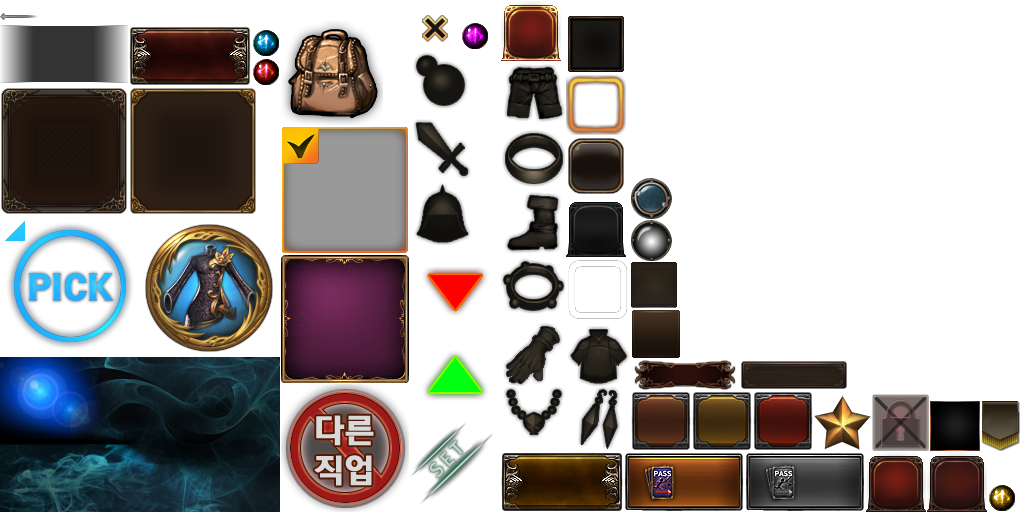 길드 해체
해체된 길드는 다시 복구할 수 없습니다.
위  임
길드 UI_길드 관리_길드명 변경
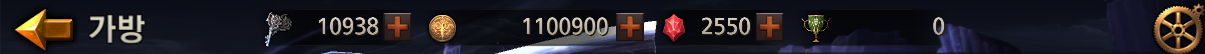 길드
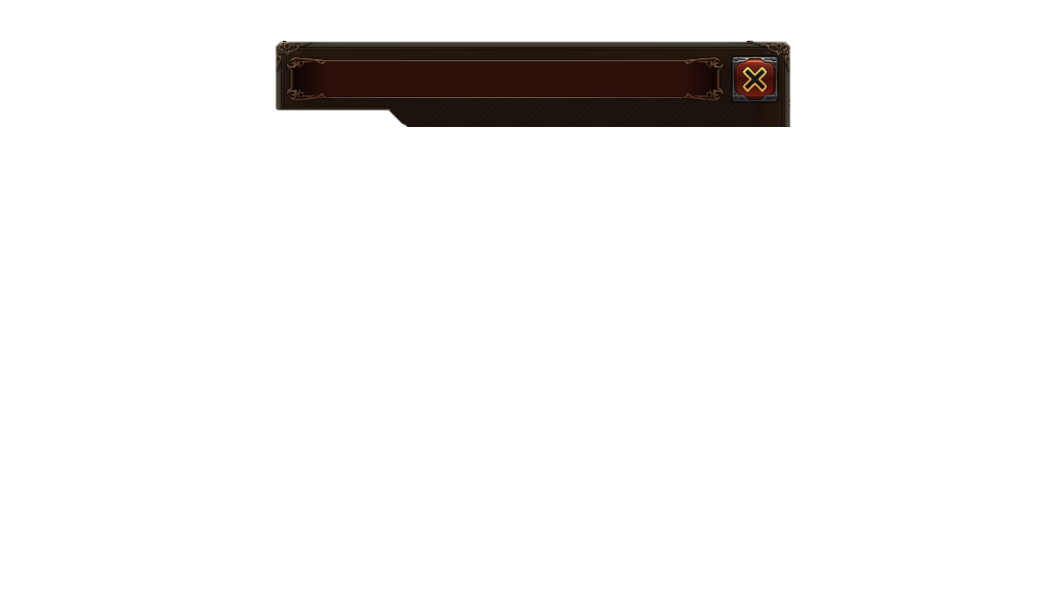 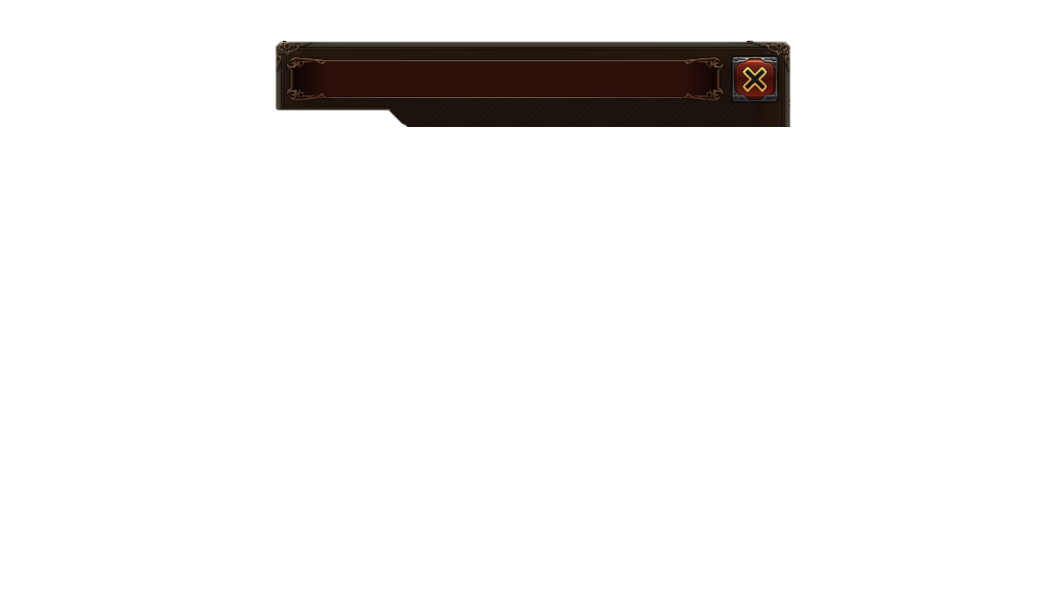 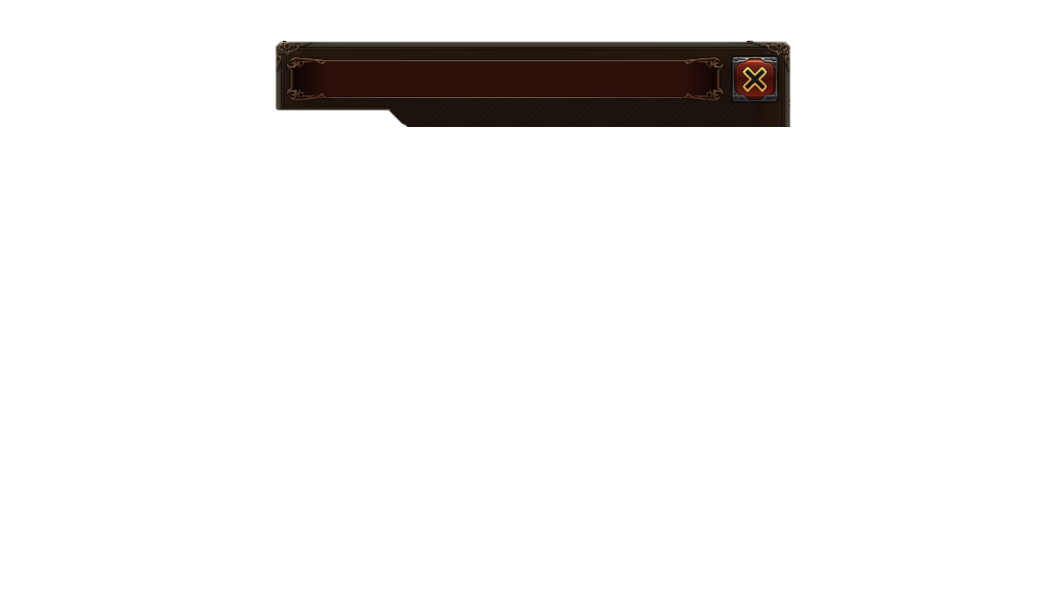 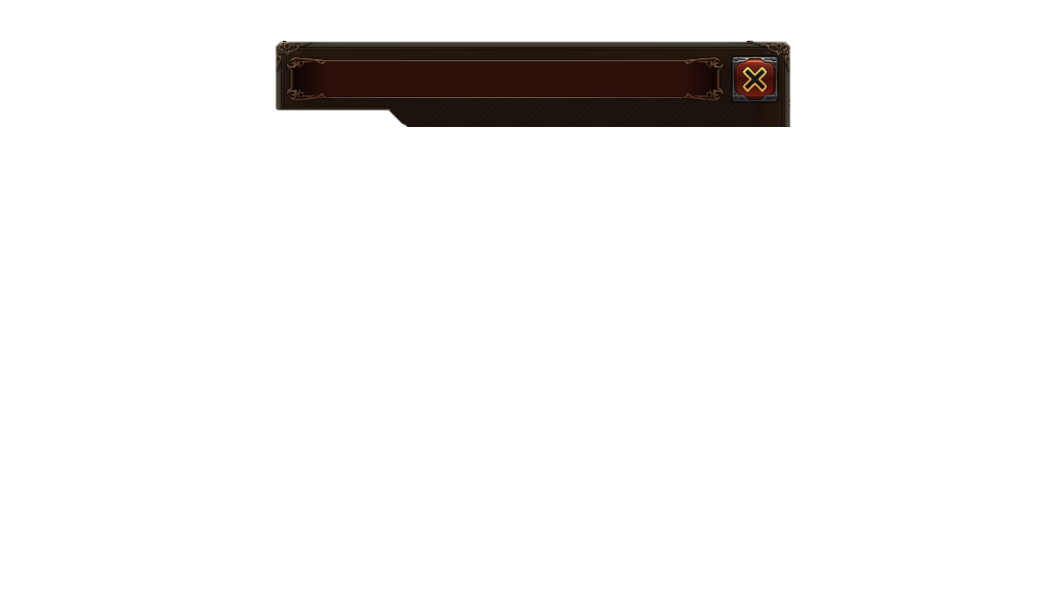 가입 신청 목록
길드 관리
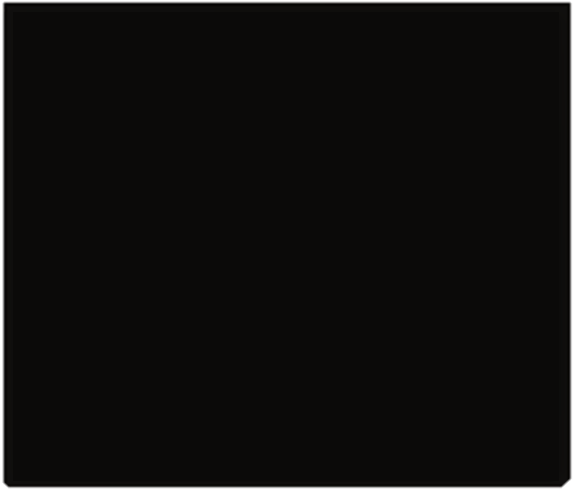 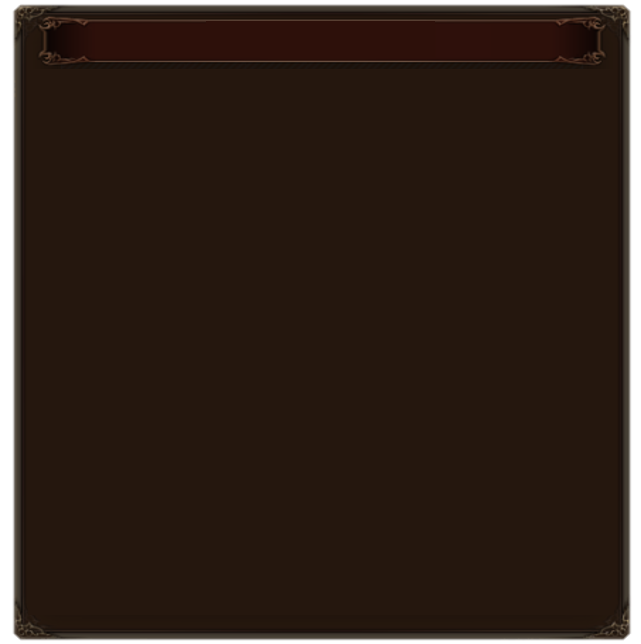 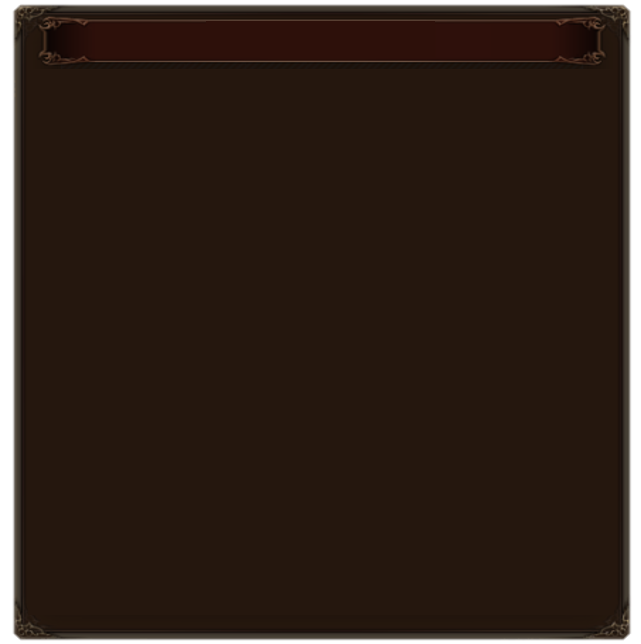 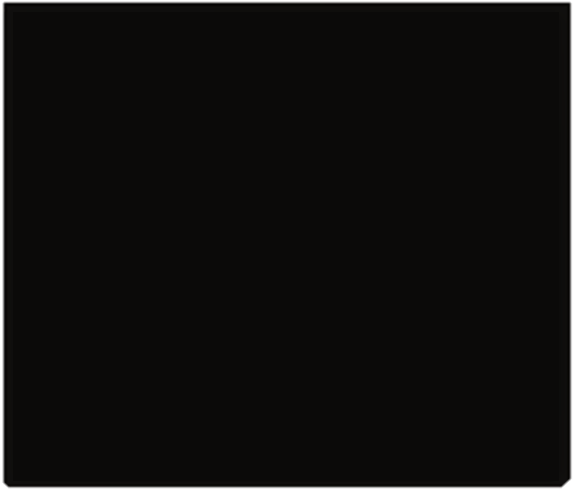 구렛나루는남겨줘
Lv.30 (GD Lv.1234)
캐릭터 닉네임
Lv.30 (GD Lv.1234)
캐릭터 닉네임
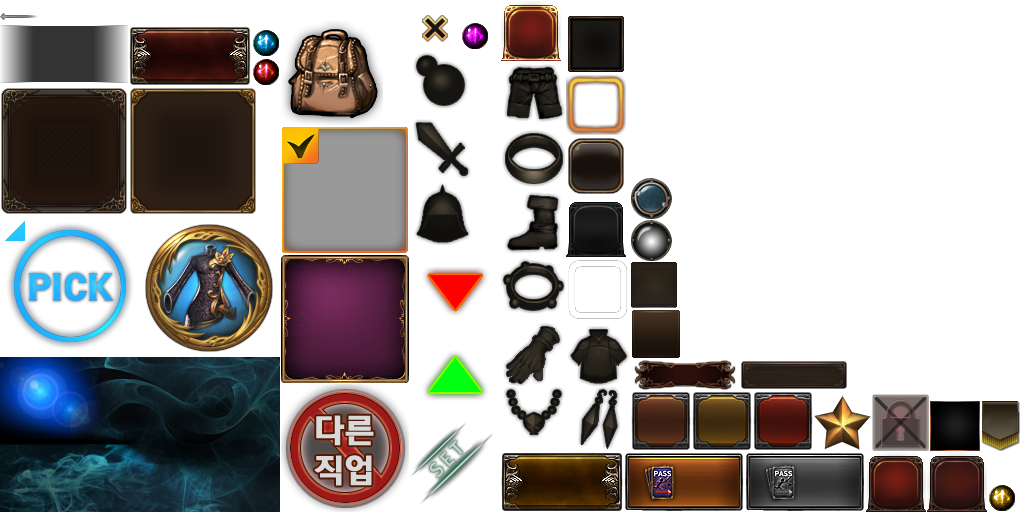 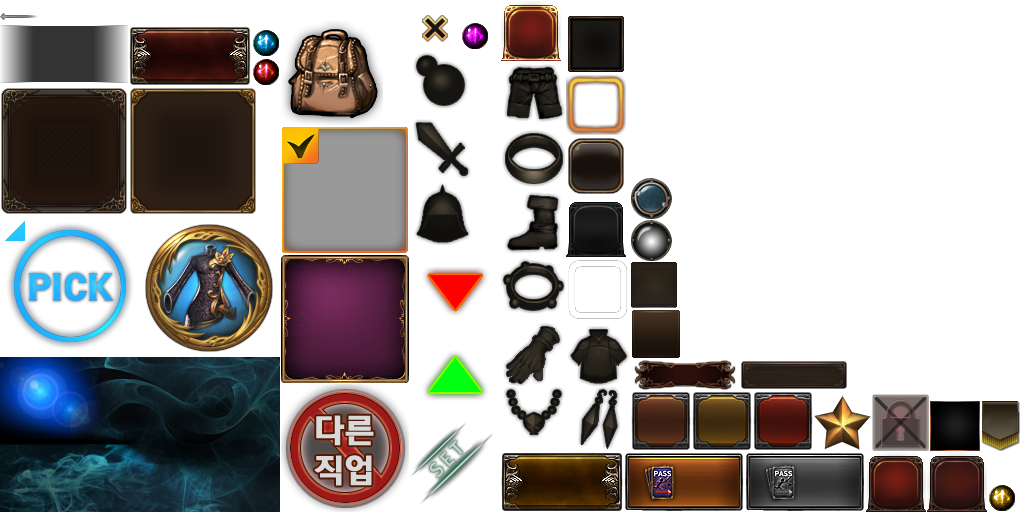 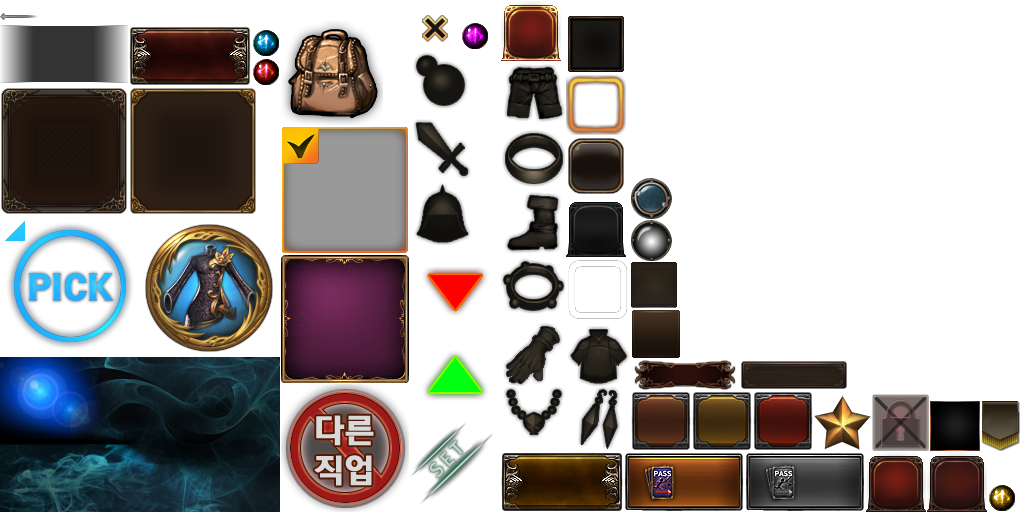 길드명
길드명을 변경합니다.
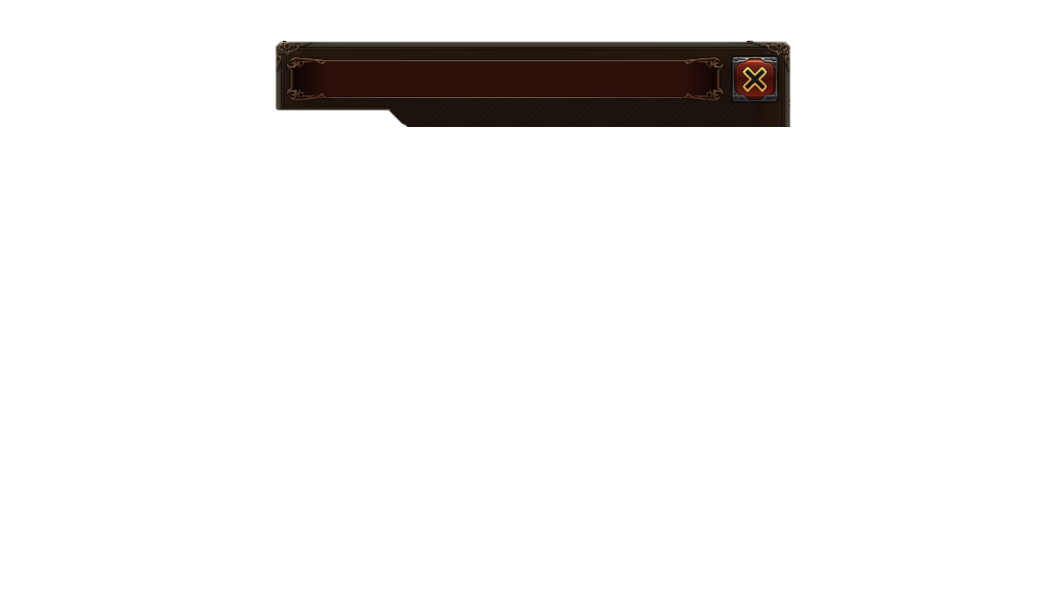 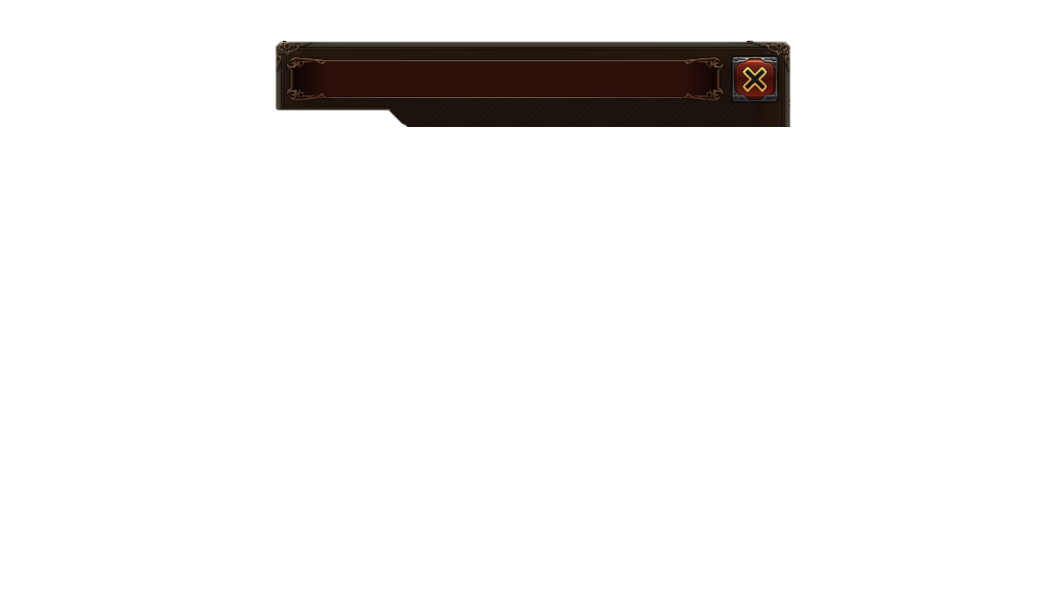 캐릭터
섬네일
캐릭터
섬네일
승인
승인
거절
거절
변경       100
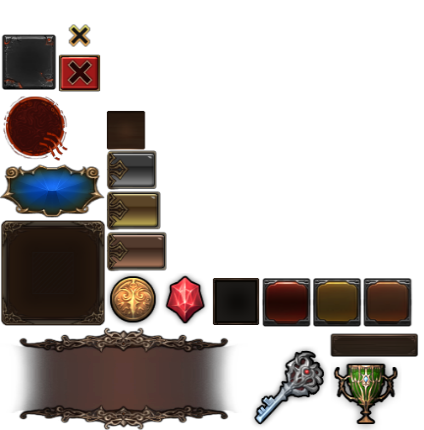 길드명 변경
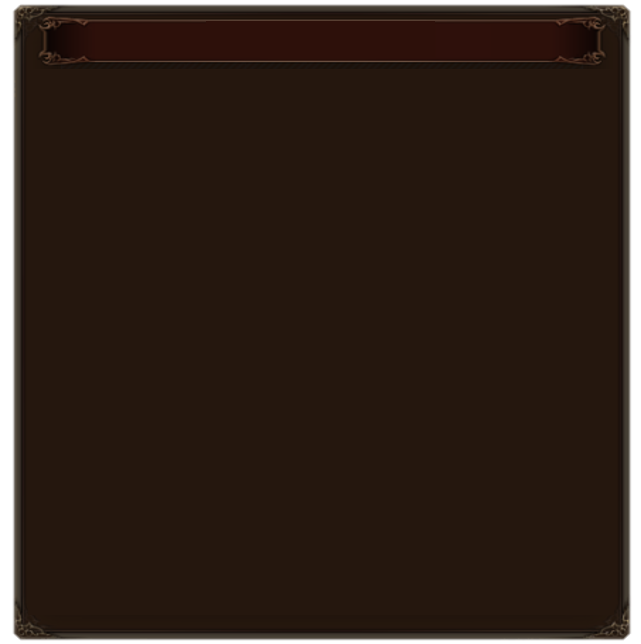 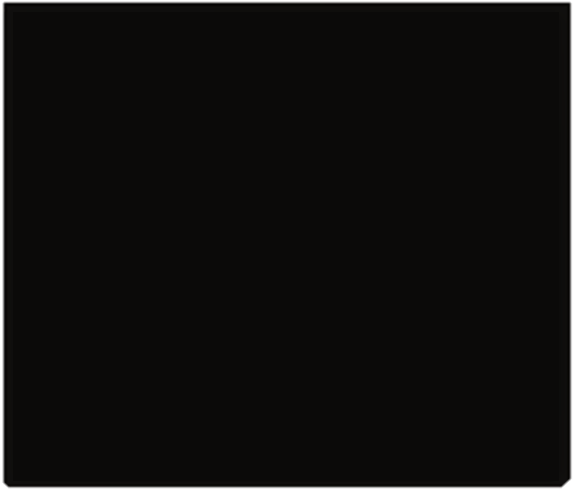 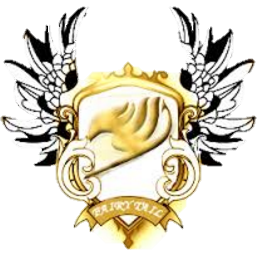 변경할 길드명을 입력해주세요.
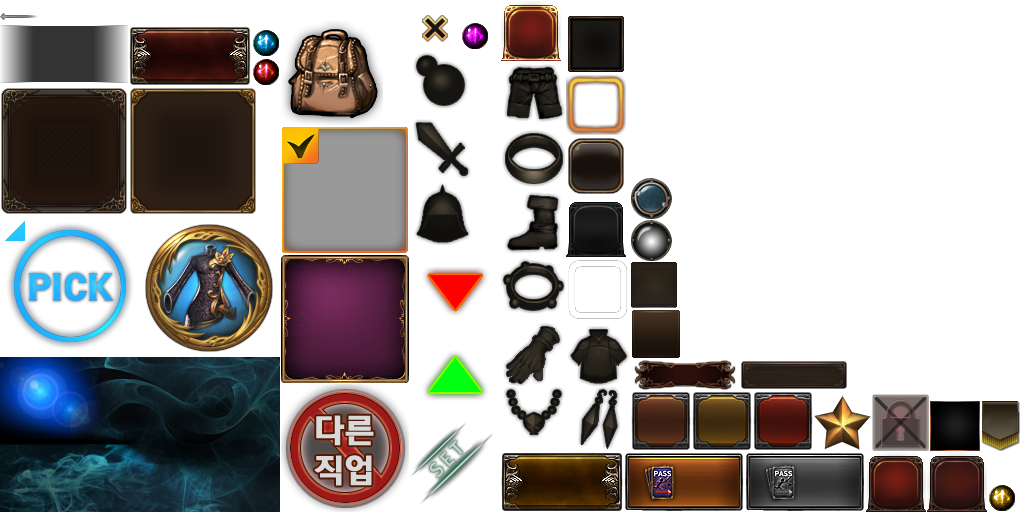 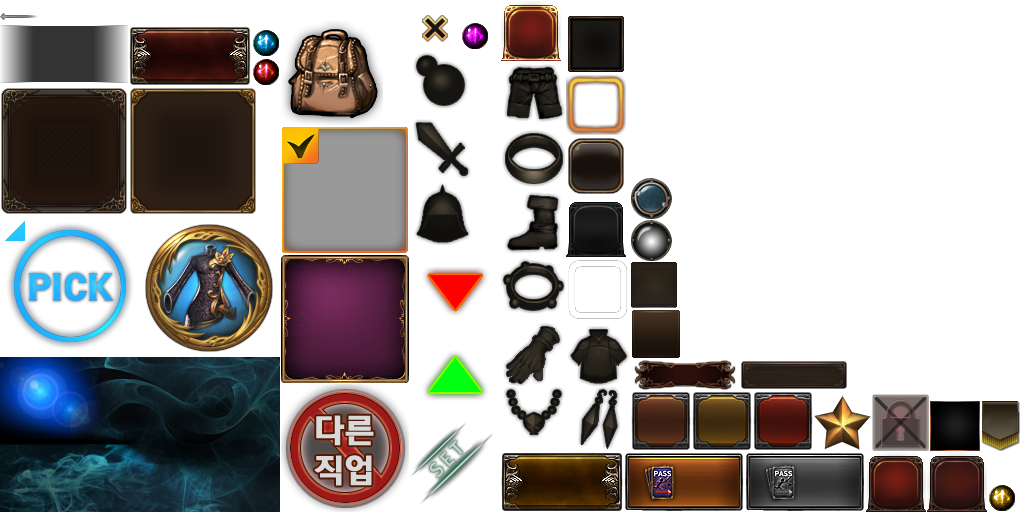 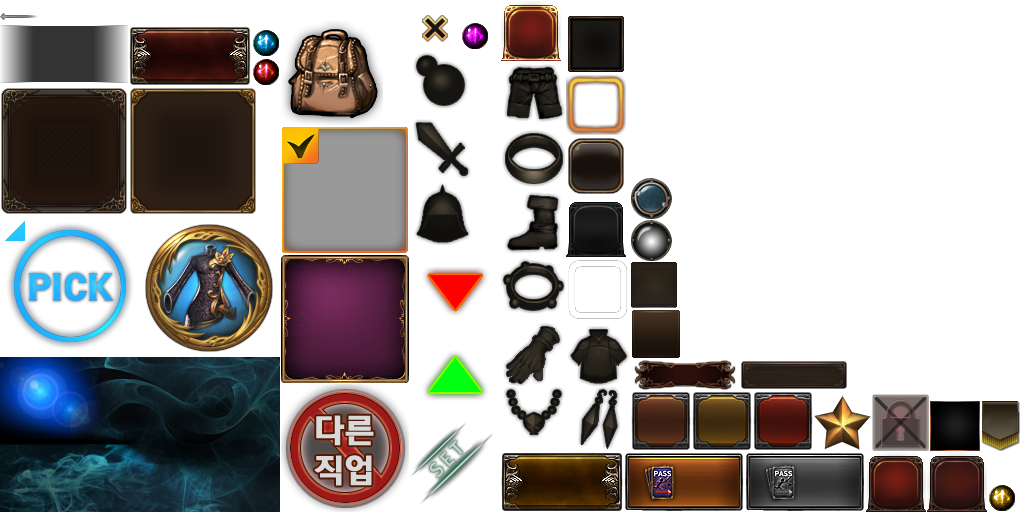 길드마크
길드마크를 변경합니다.
변경       100
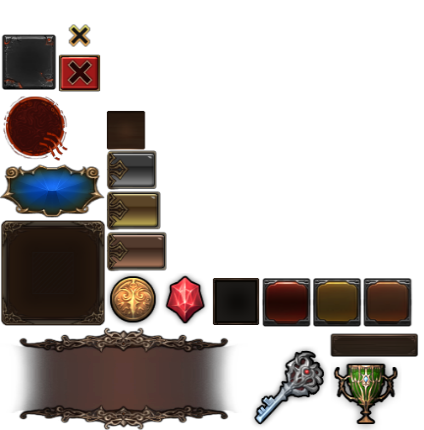 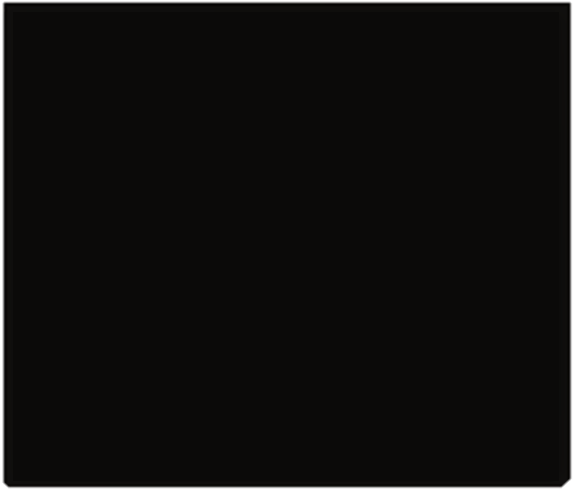 길드장 위임
길드장 지위를 길드원 중 한 명에게 위임합니다.
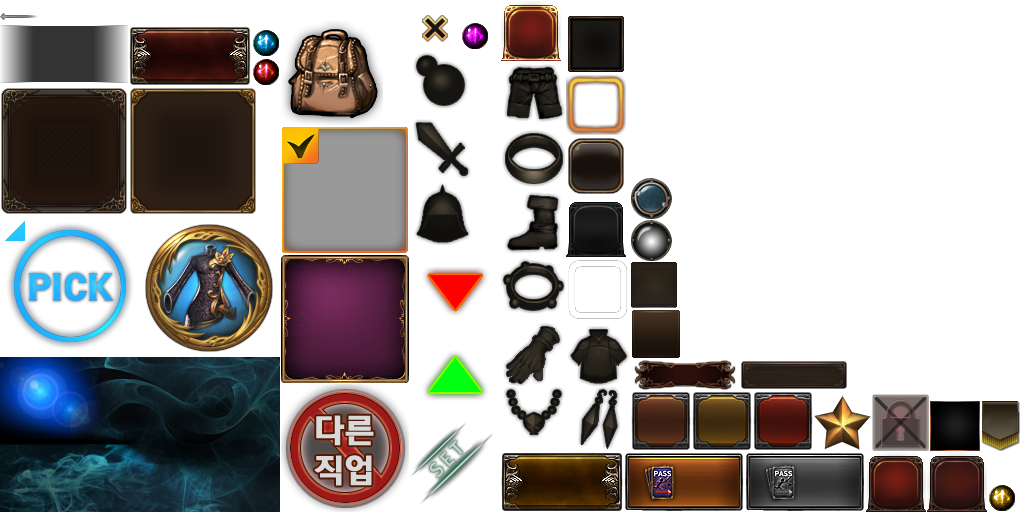 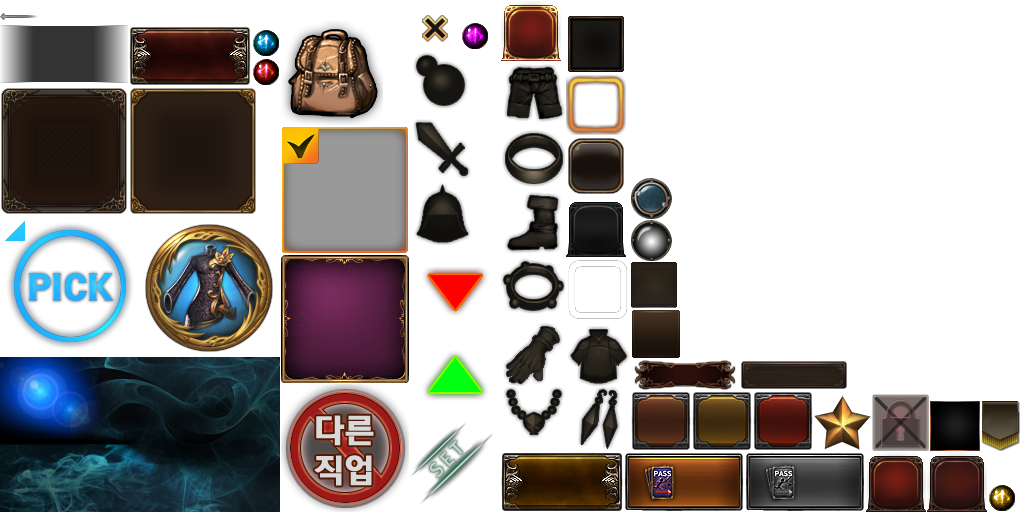 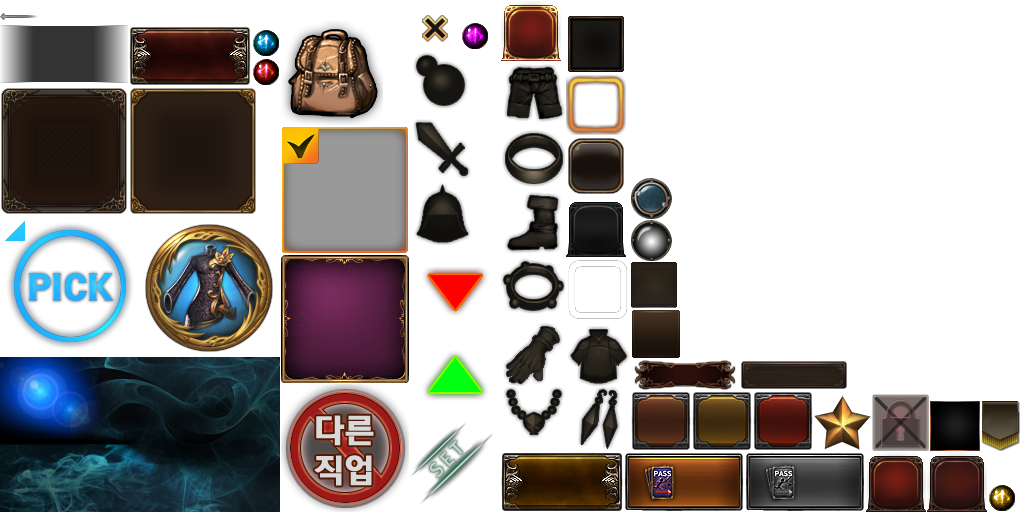 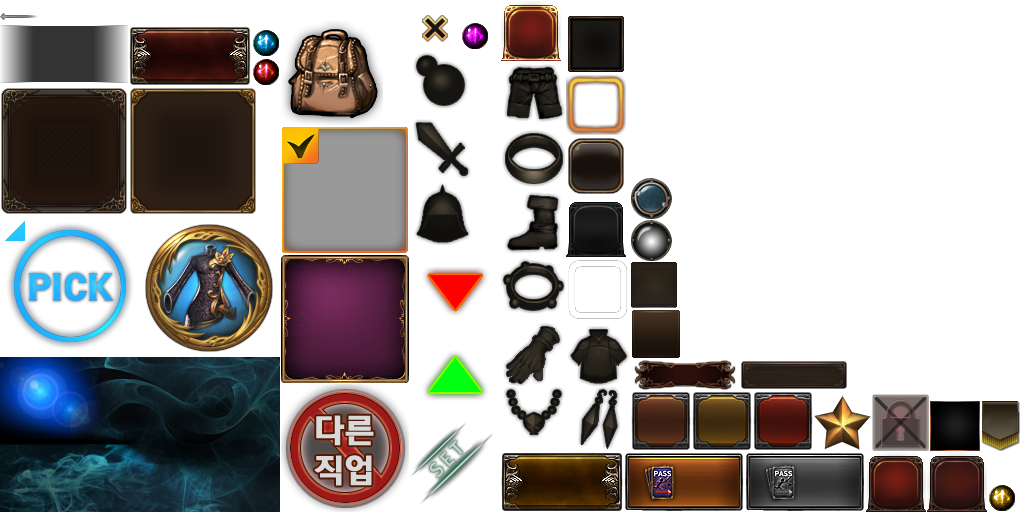 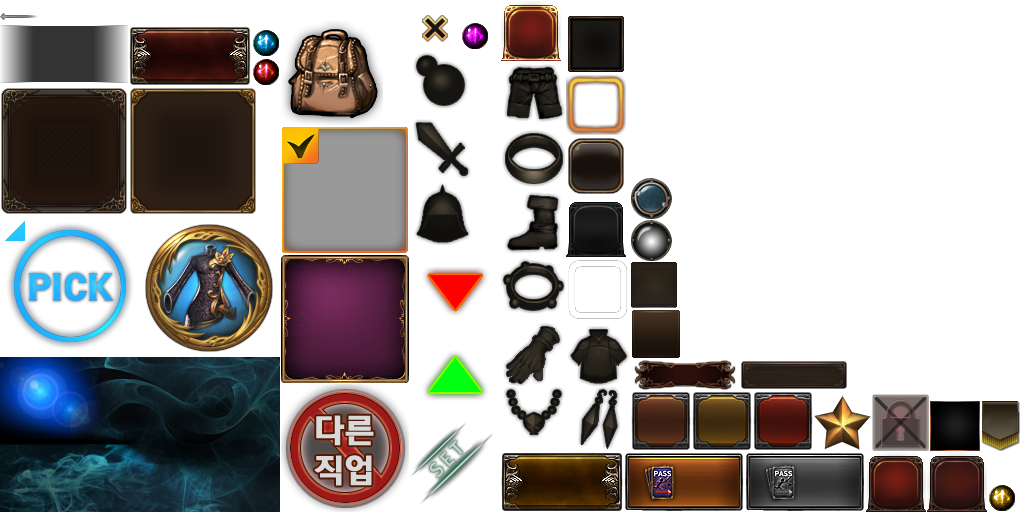 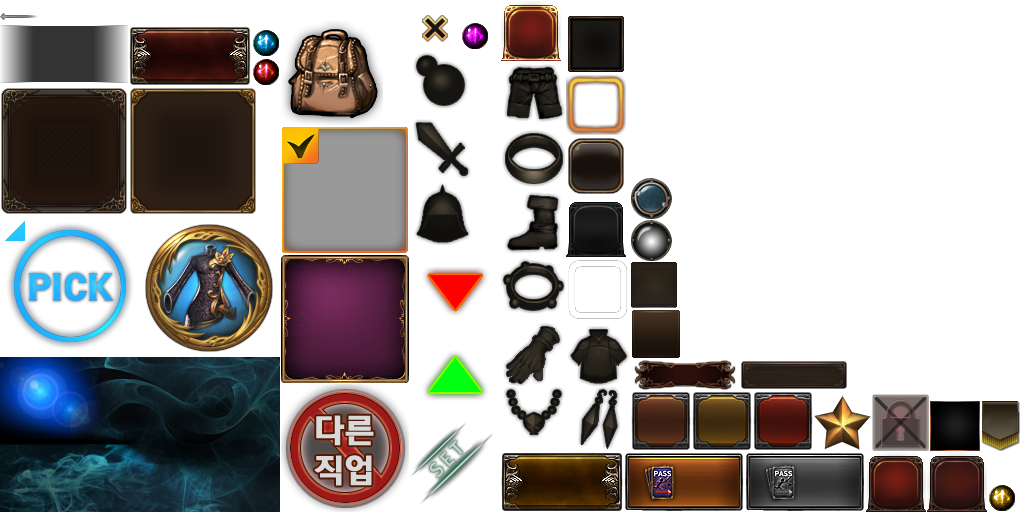 위  임
중복확인
길드명을 입력하세요.
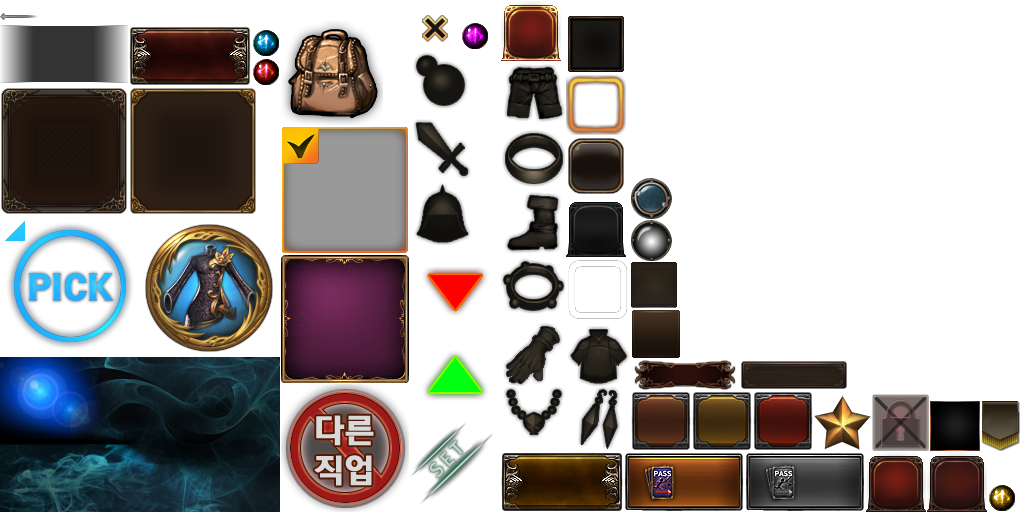 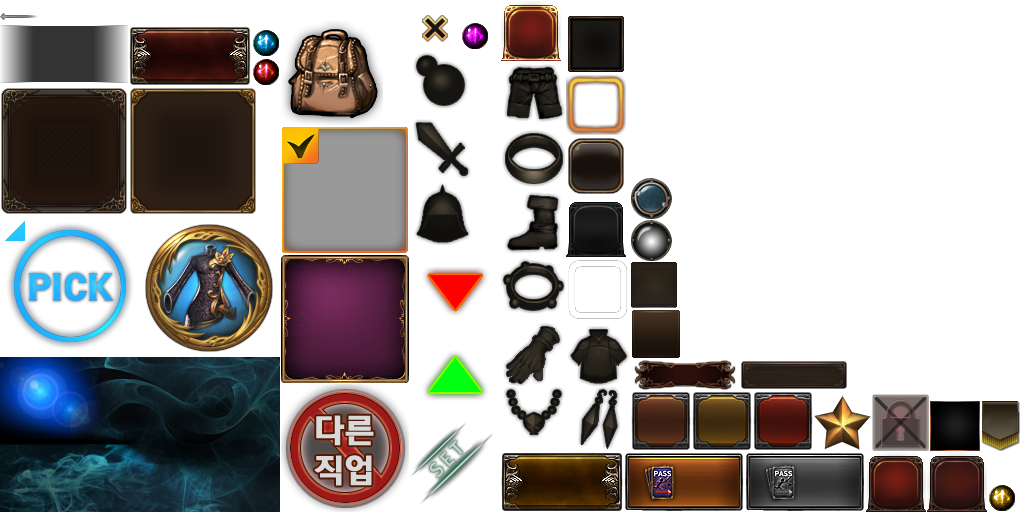 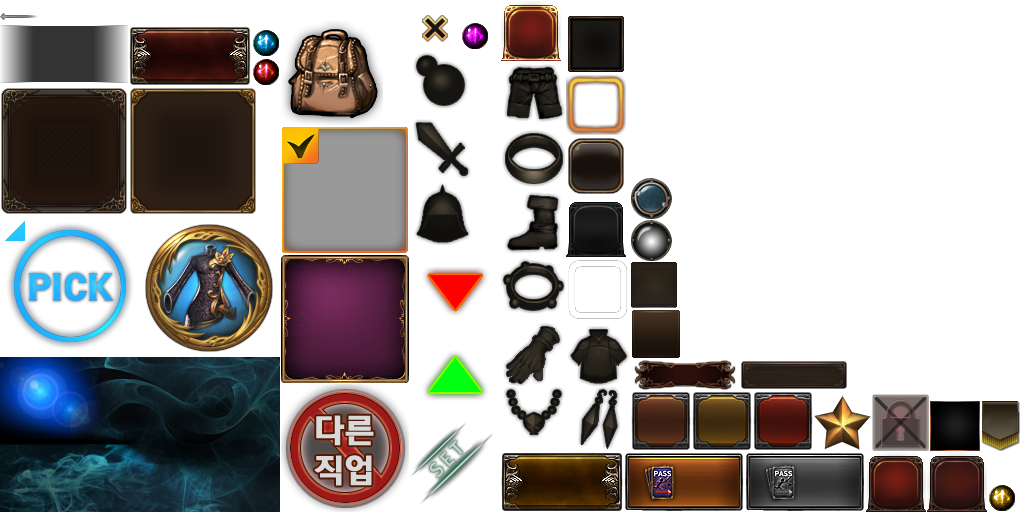 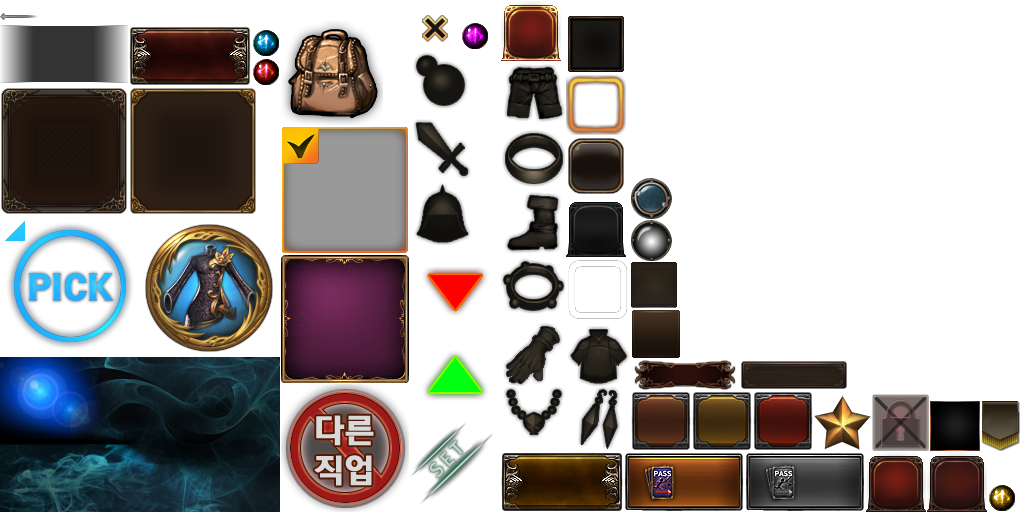 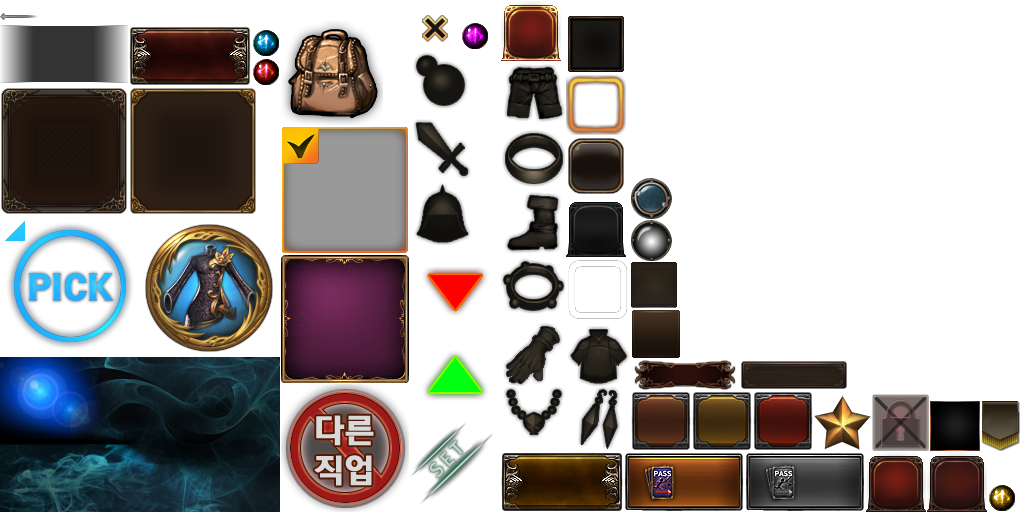 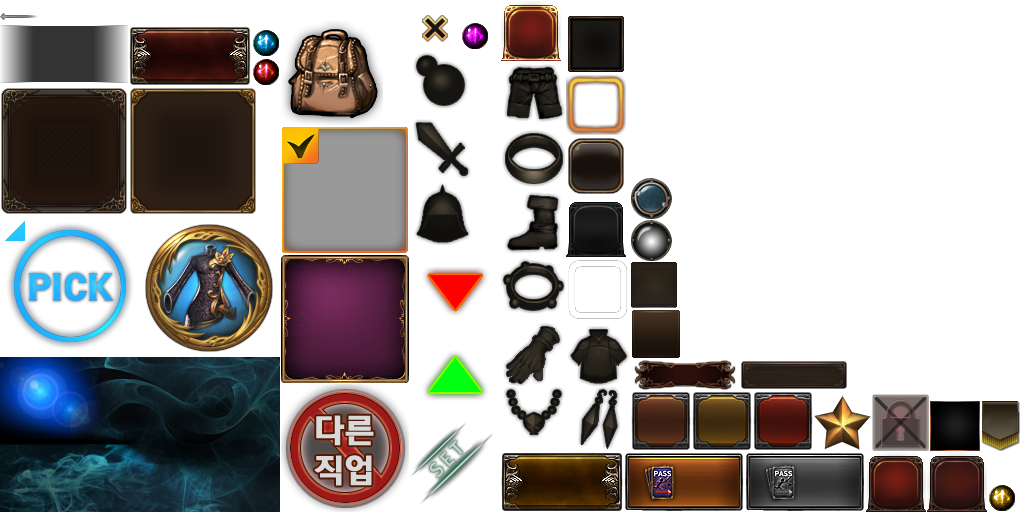 취소
확인        100
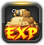 길드 경험치 아이템
길드 경험치 아이템을 구입합니다.
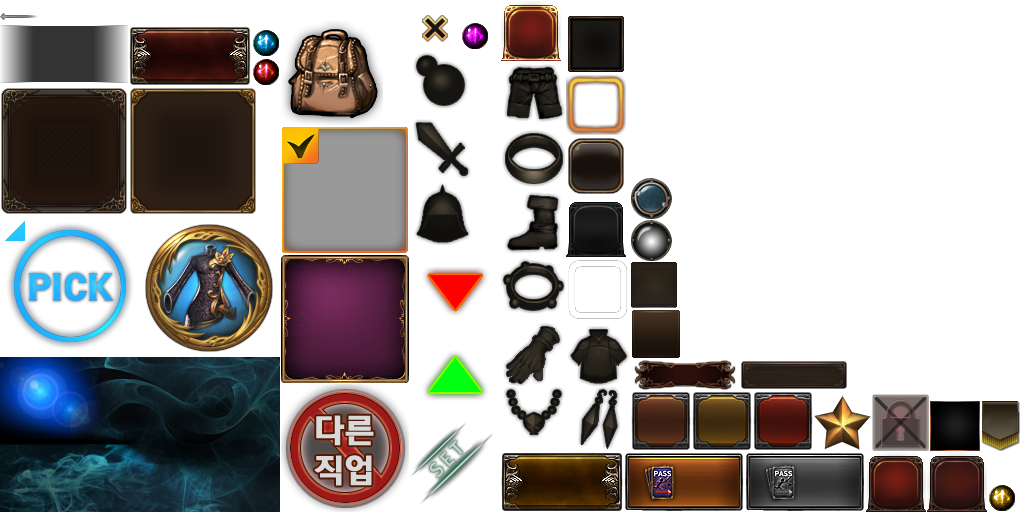 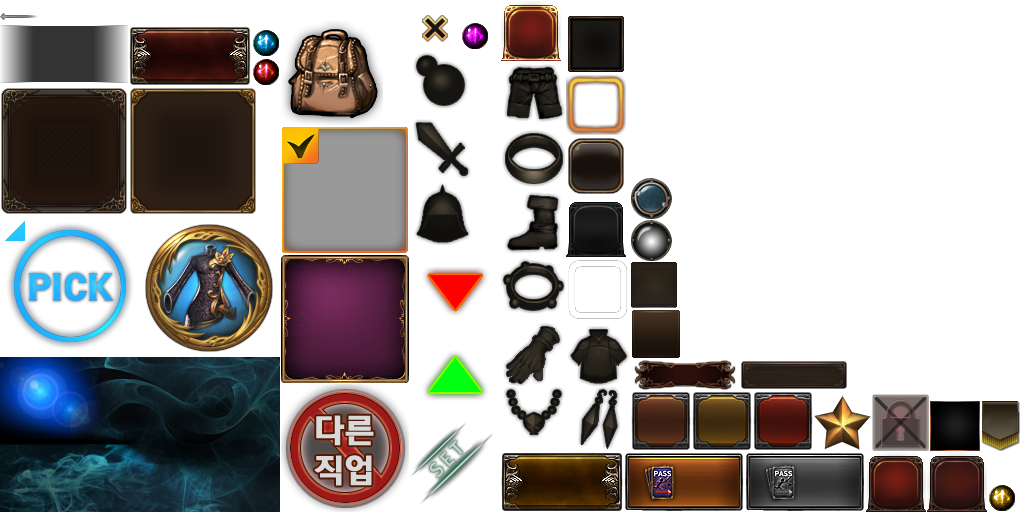 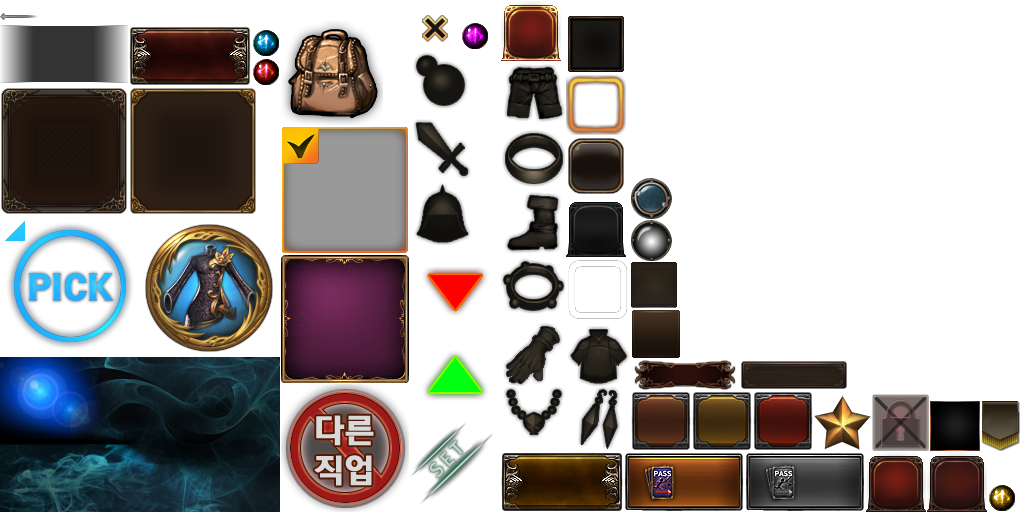 2일 7시간
남음
구  입
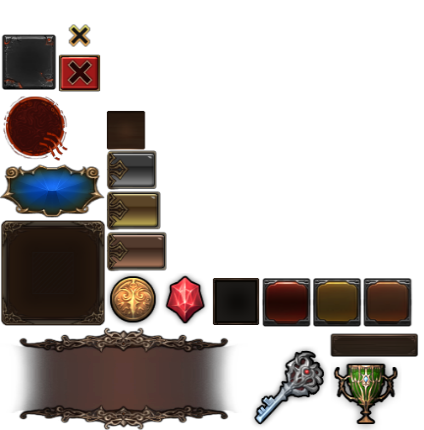 일반 가입
자유 가입
가입 불가
길드 가입 방식
자유 가입은 길드장 승인 없이 바로 가입되는 방식입니다.
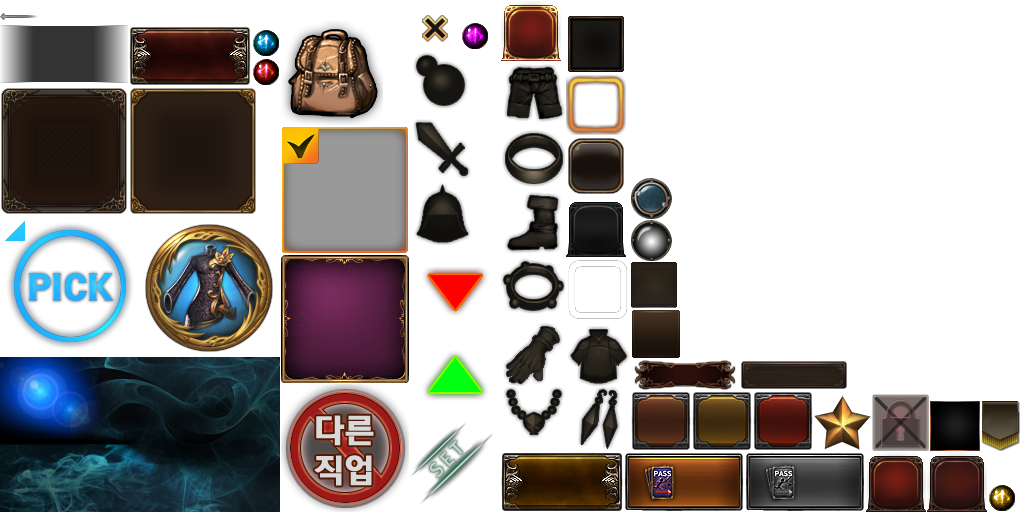 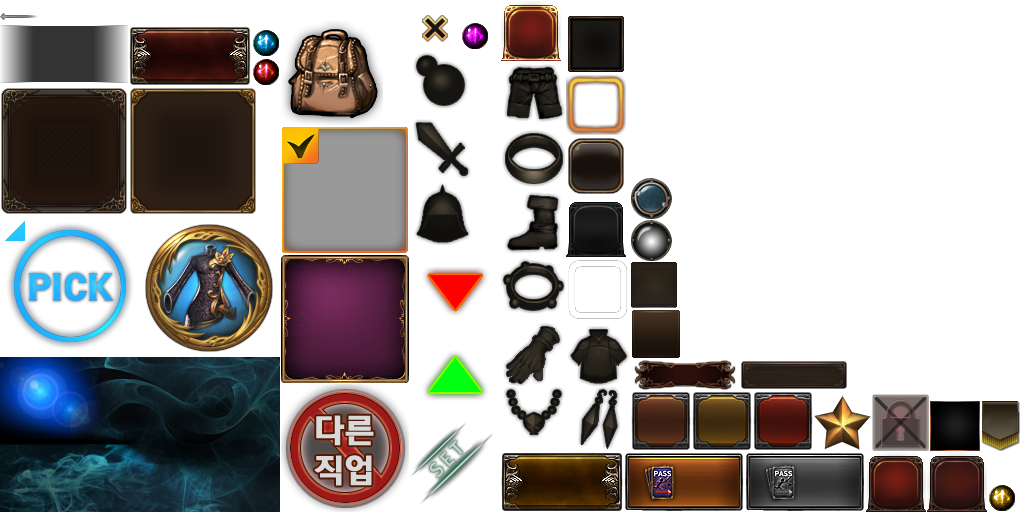 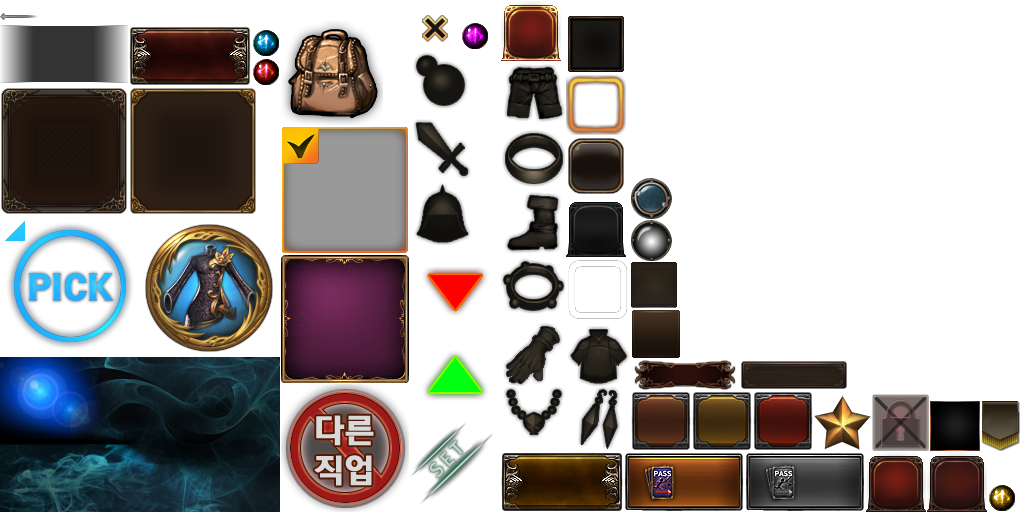 길드 해체
해체된 길드는 다시 복구할 수 없습니다.
위  임
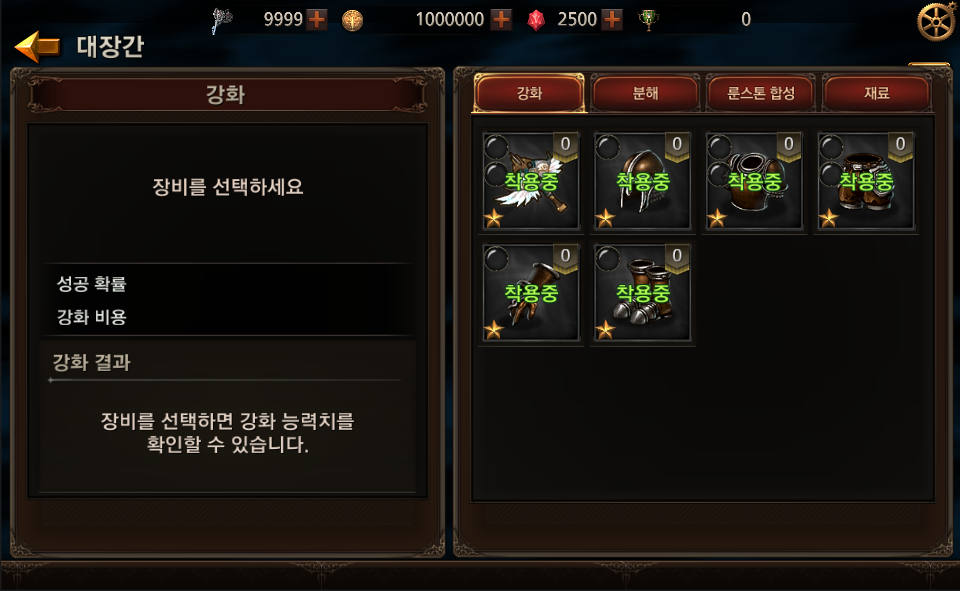 길드명 중복 확인을 해주세요.
확인
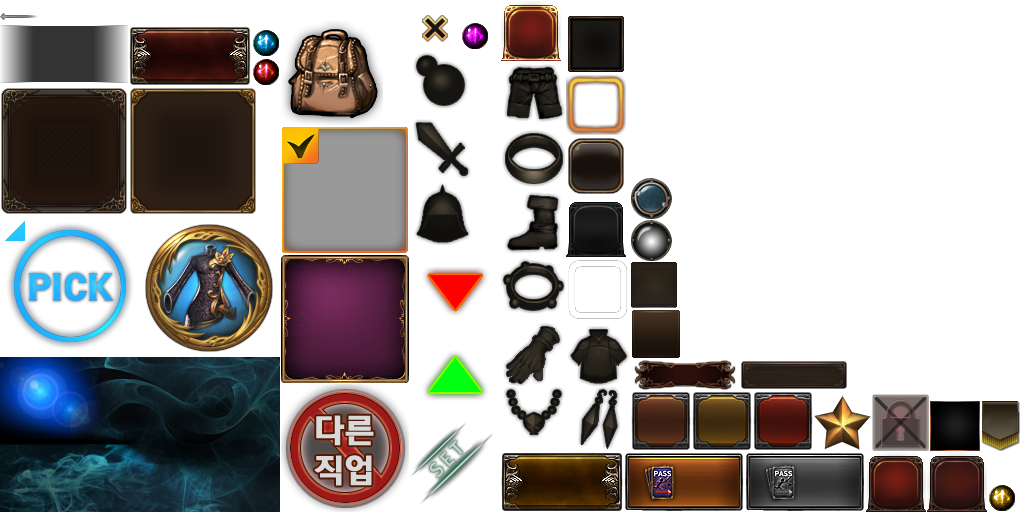 길드 UI_길드 관리_길드명 변경_중복 확인 안하고 변경 버튼 터치 시
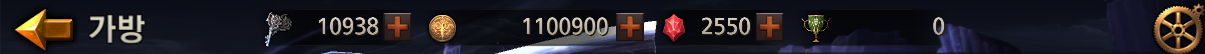 길드
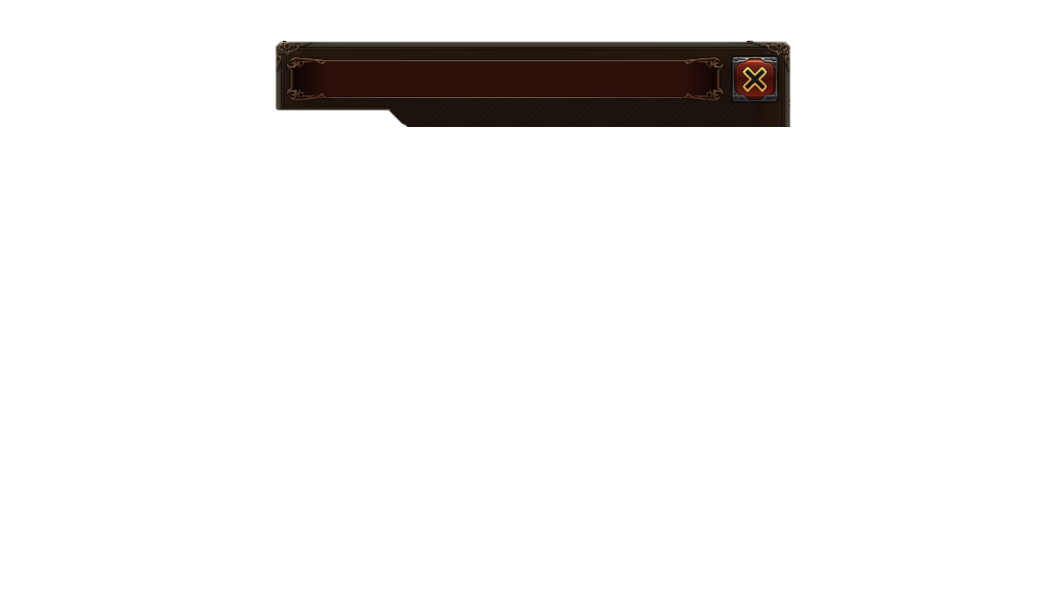 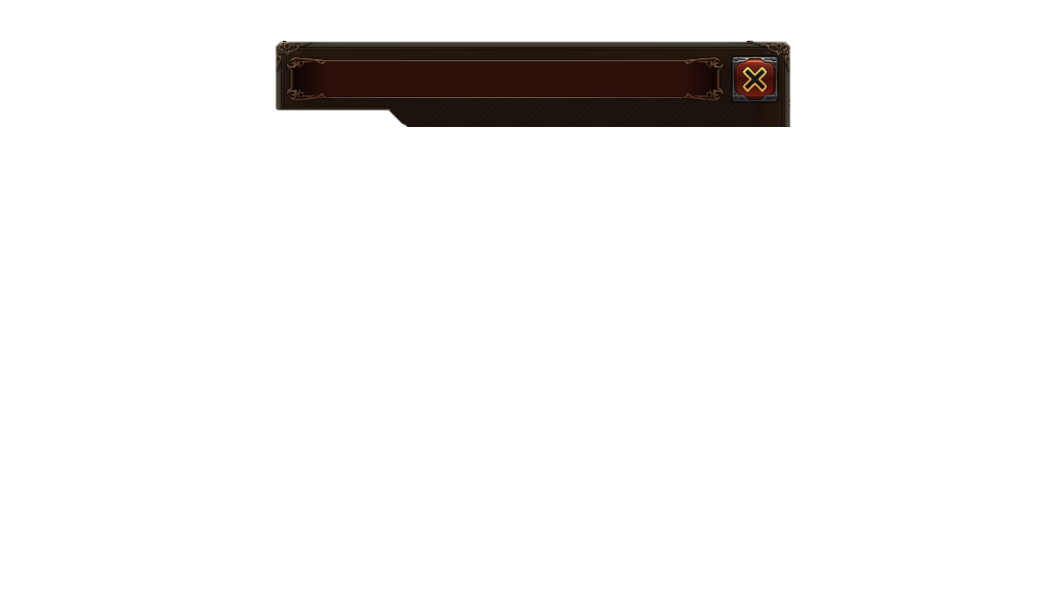 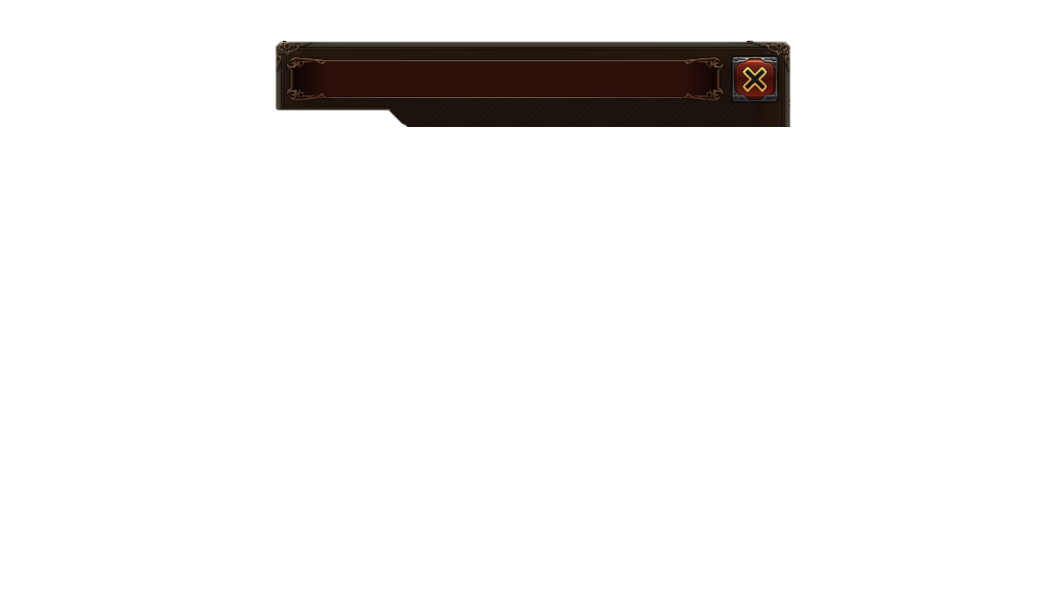 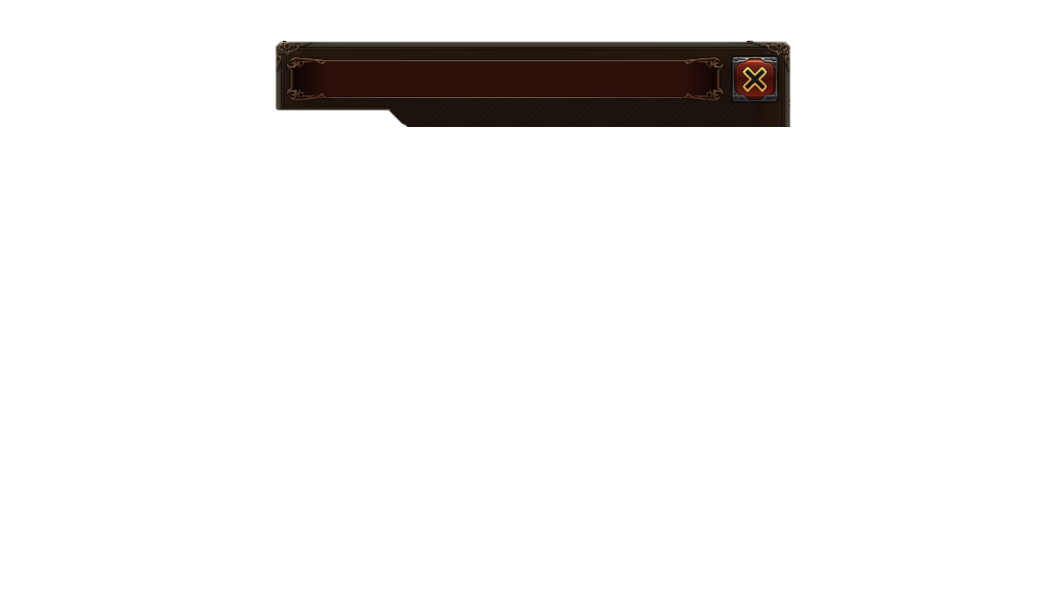 가입 신청 목록
길드 관리
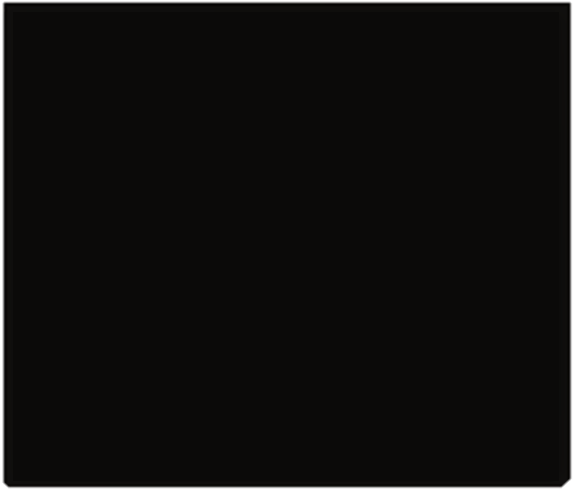 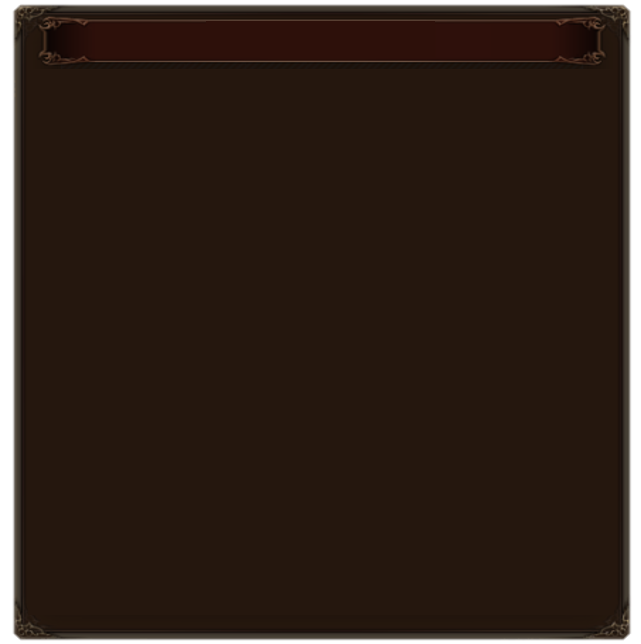 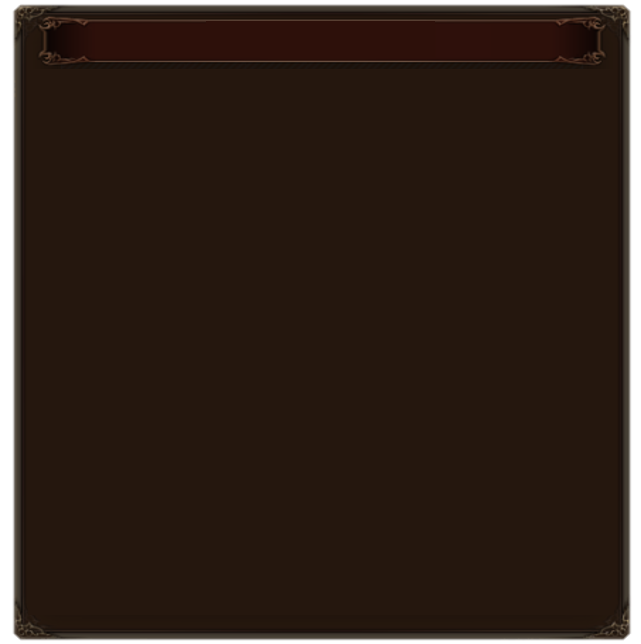 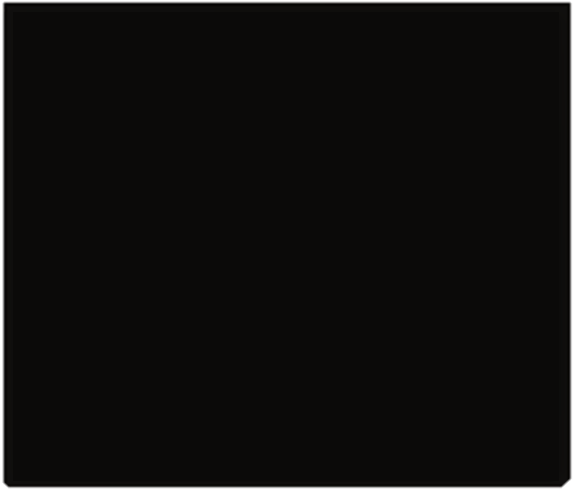 구렛나루는남겨줘
Lv.30 (GD Lv.1234)
캐릭터 닉네임
Lv.30 (GD Lv.1234)
캐릭터 닉네임
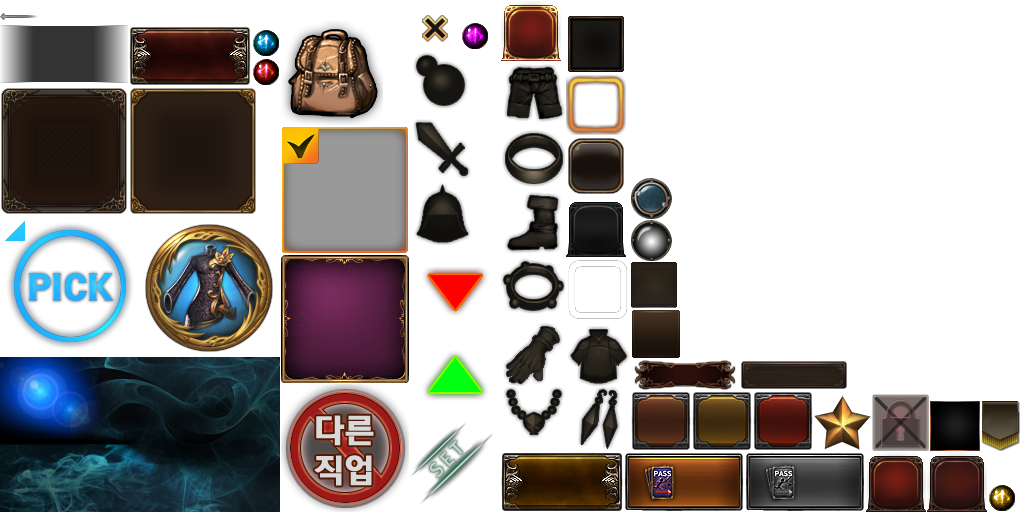 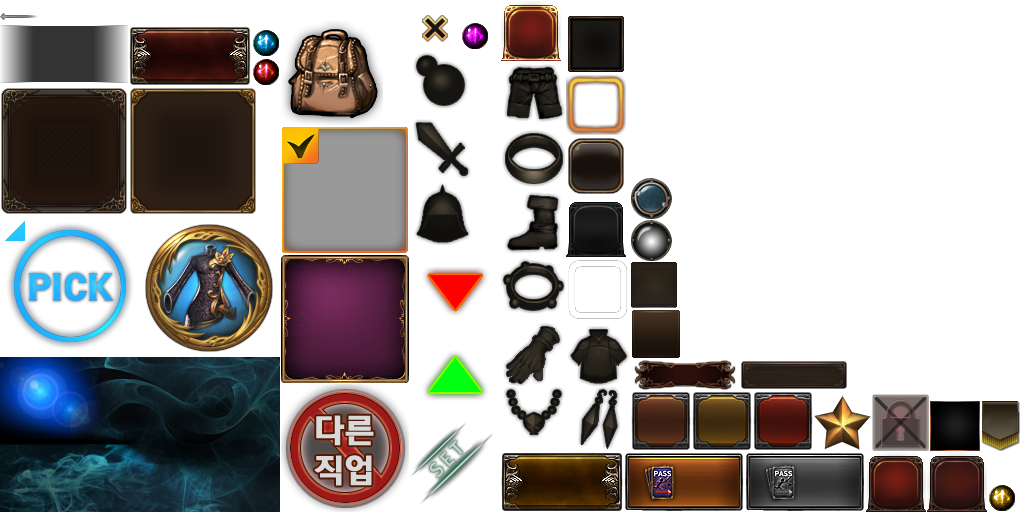 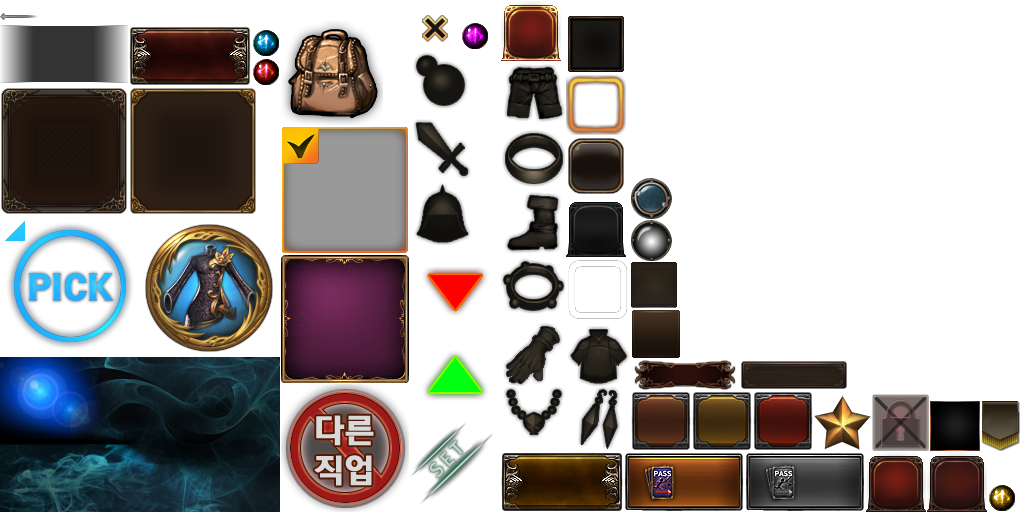 길드명
길드명을 변경합니다.
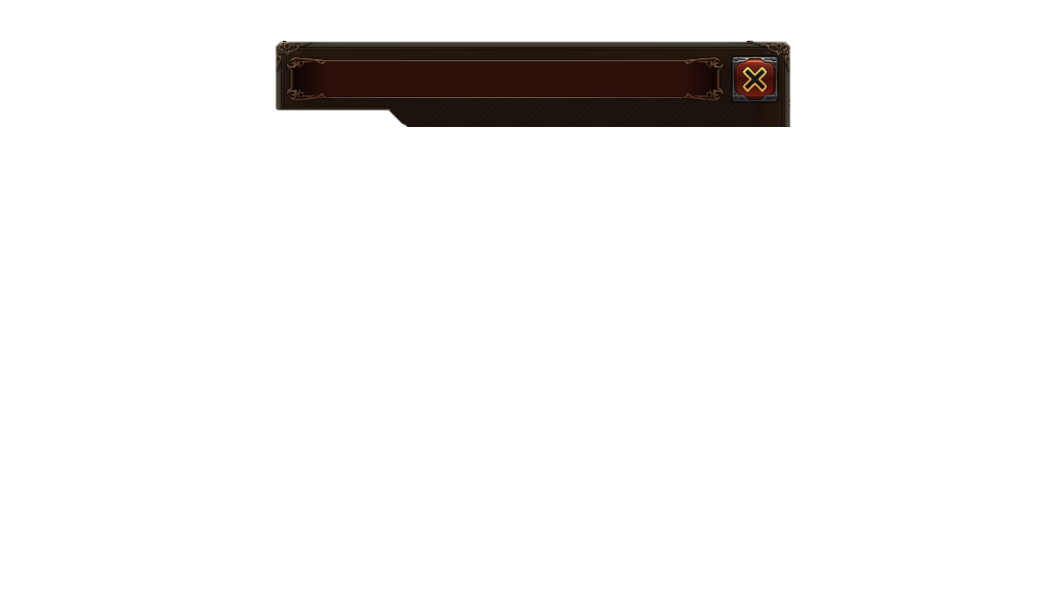 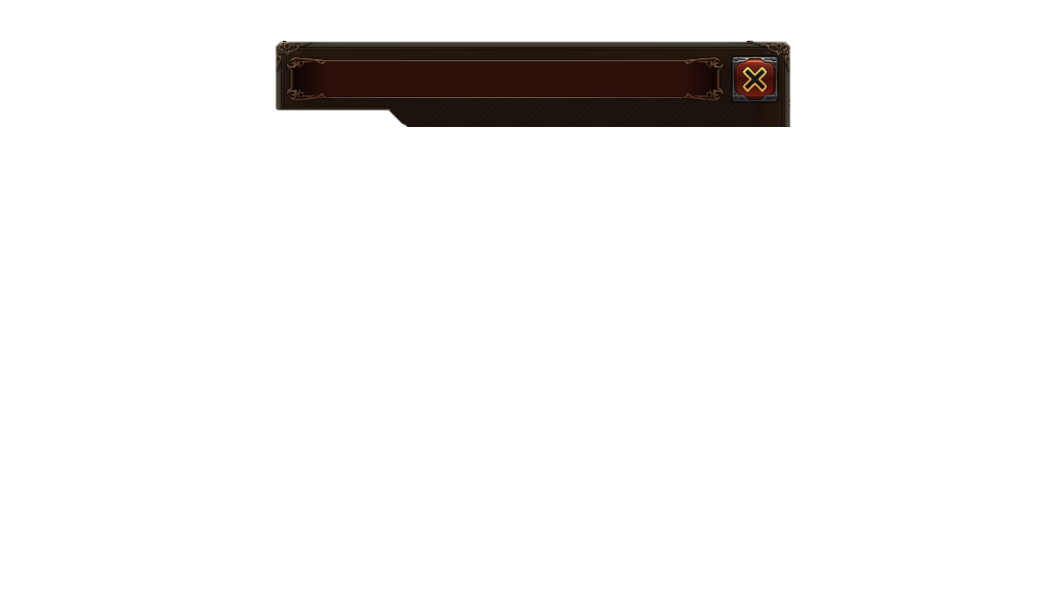 캐릭터
섬네일
캐릭터
섬네일
승인
승인
거절
거절
변경       100
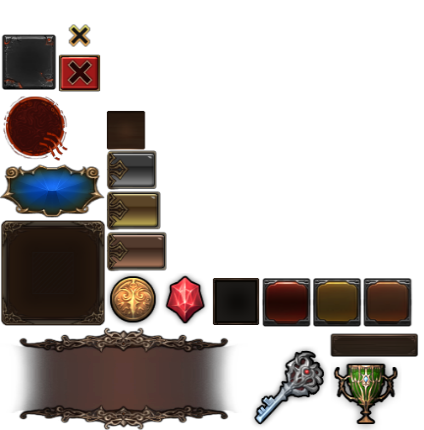 길드명 변경
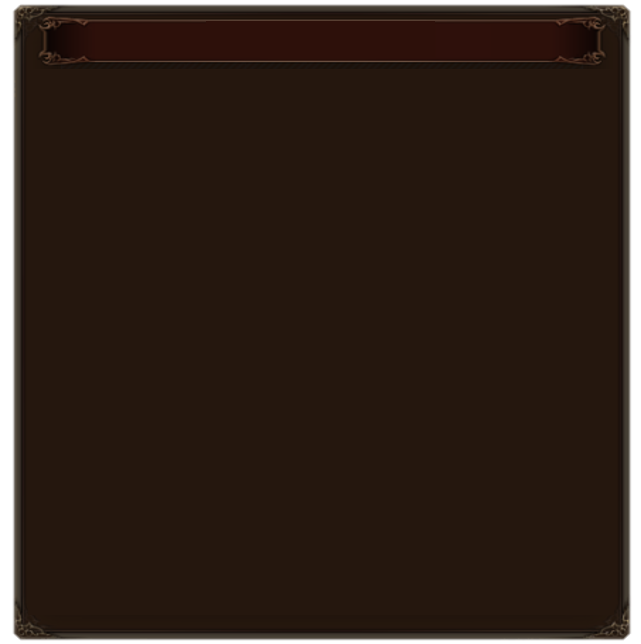 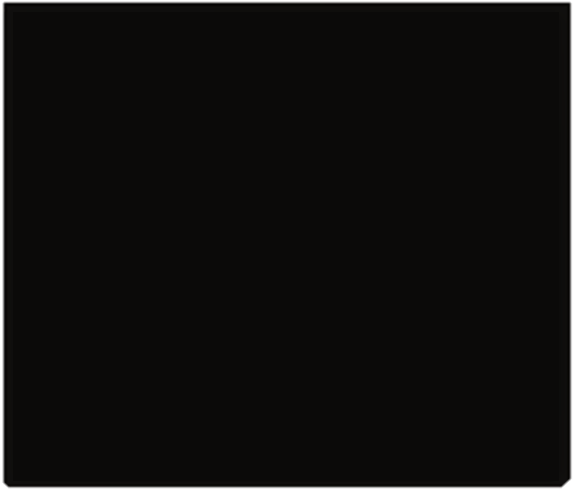 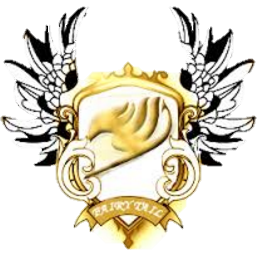 변경할 길드명을 입력해주세요.
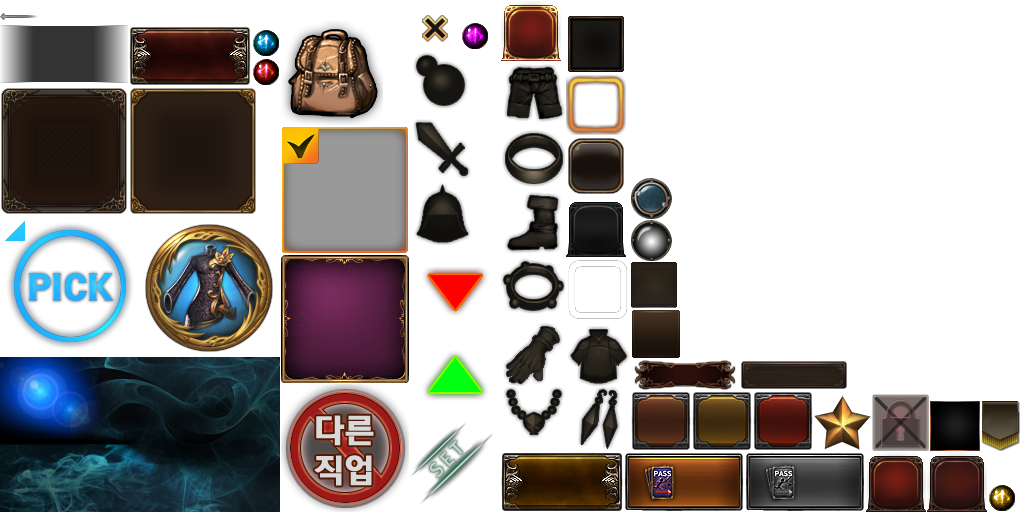 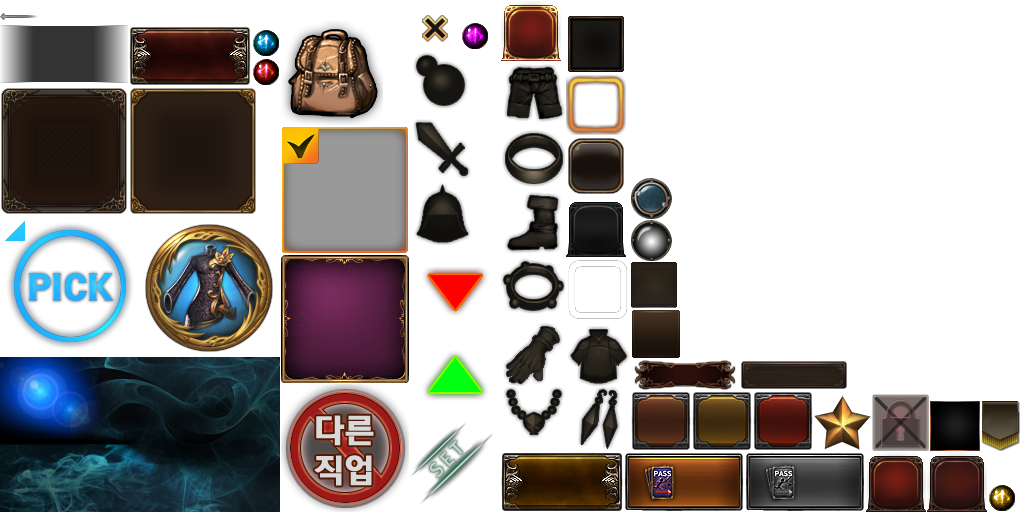 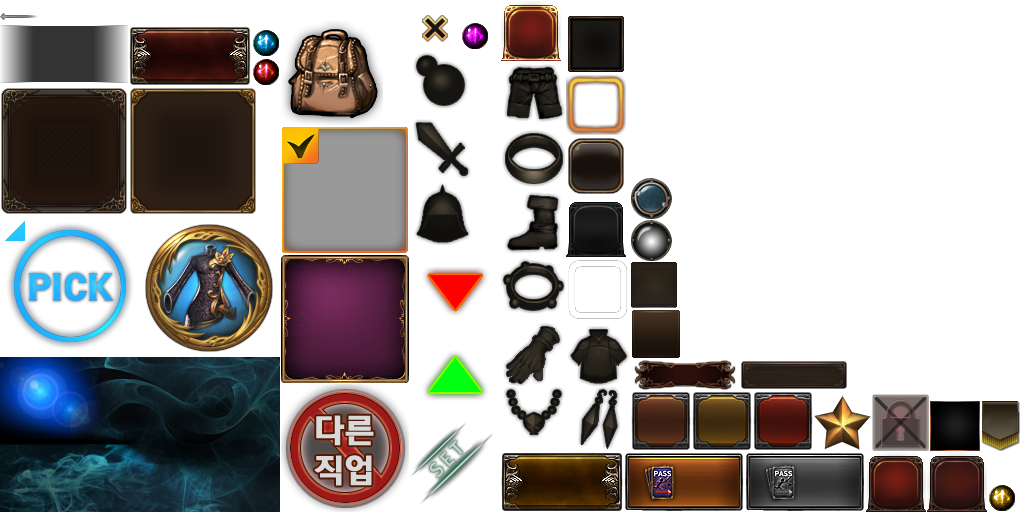 길드마크
길드마크를 변경합니다.
변경       100
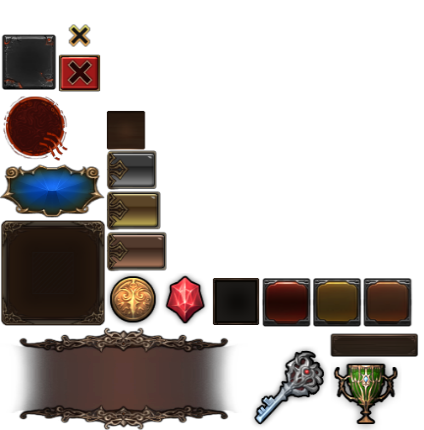 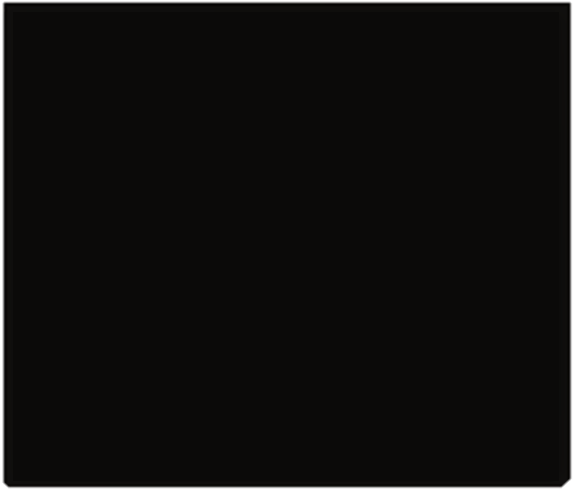 길드장 위임
길드장 지위를 길드원 중 한 명에게 위임합니다.
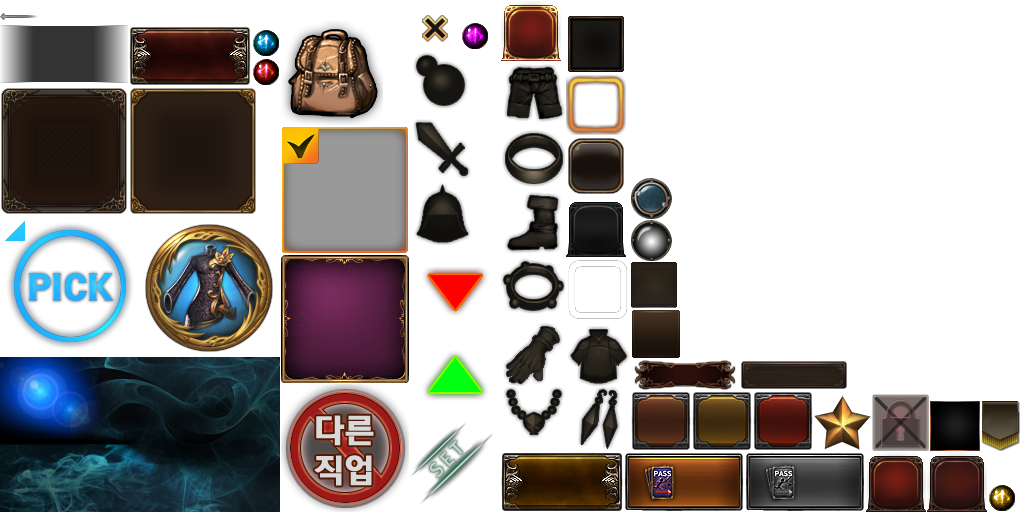 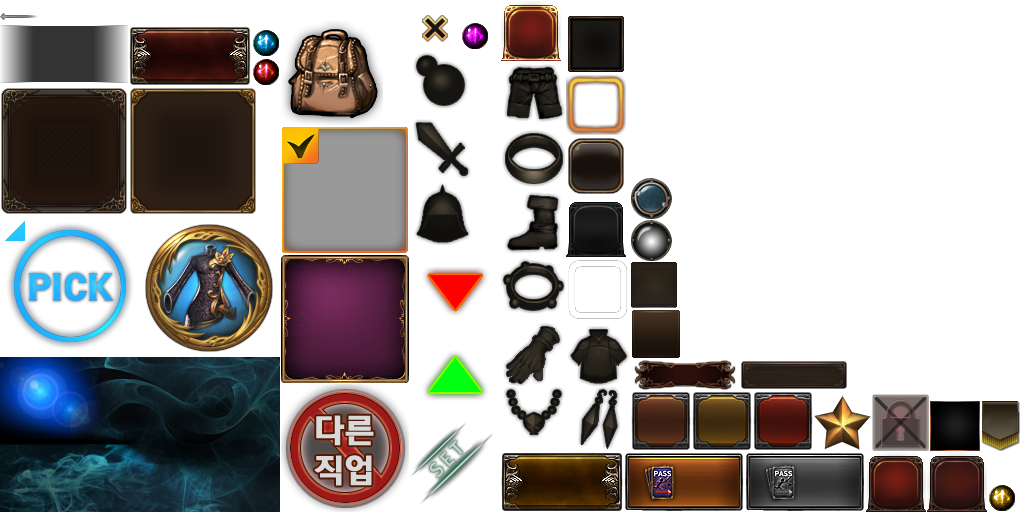 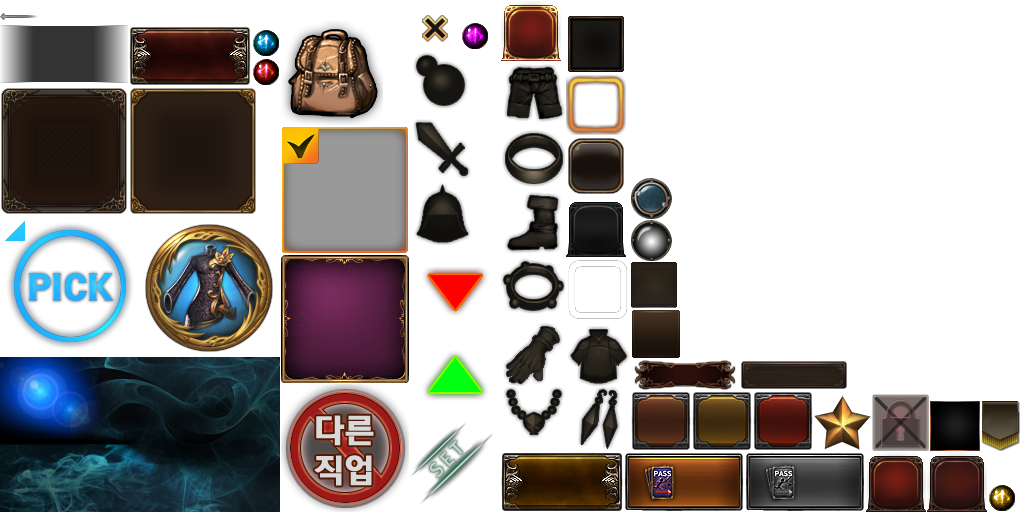 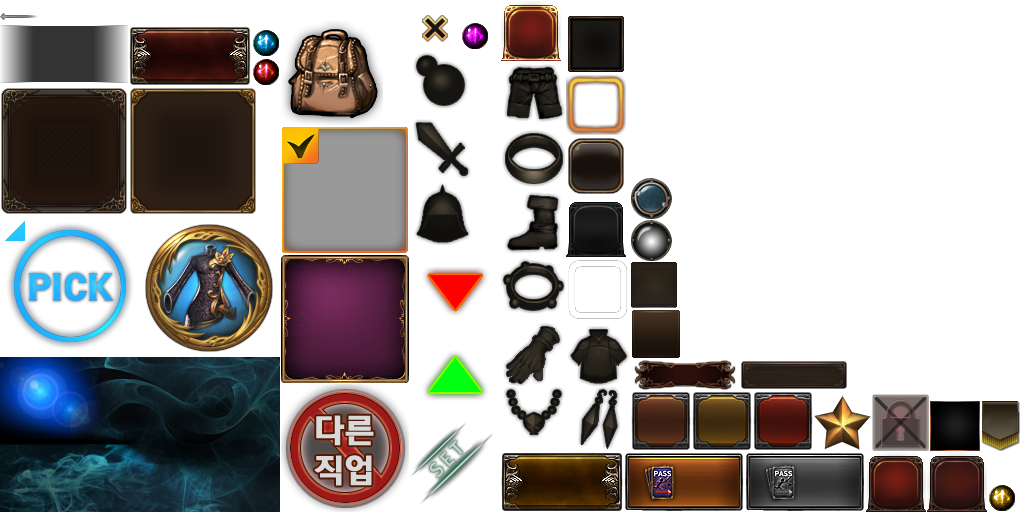 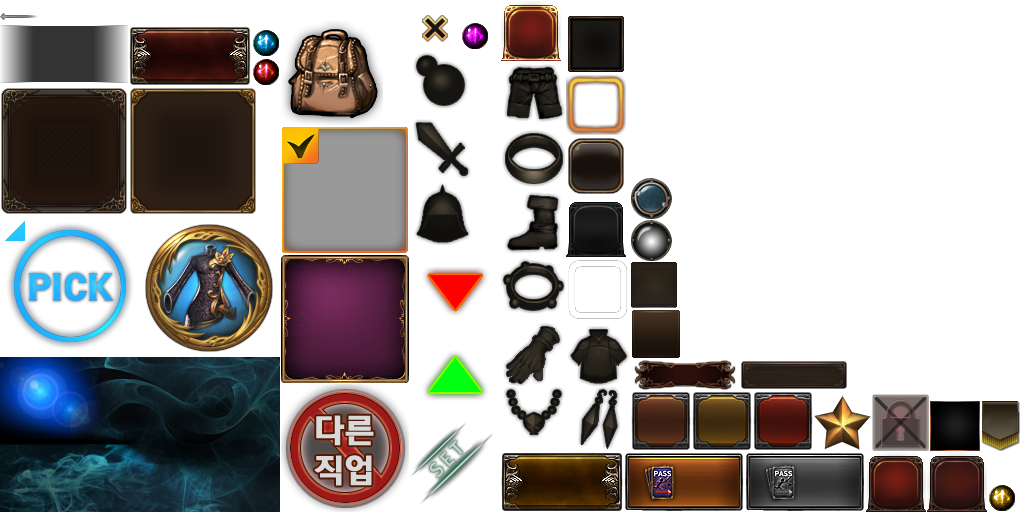 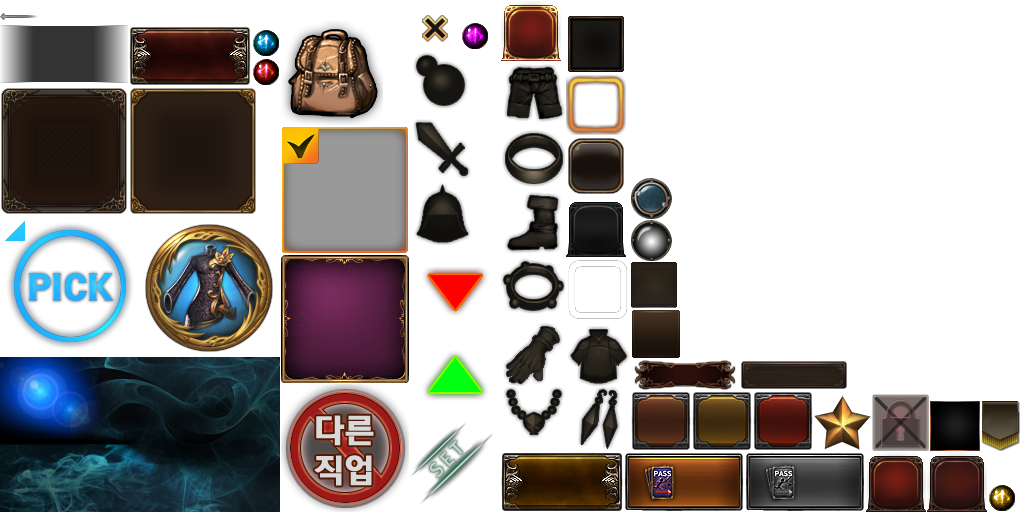 위  임
중복확인
길드명을 입력하세요.
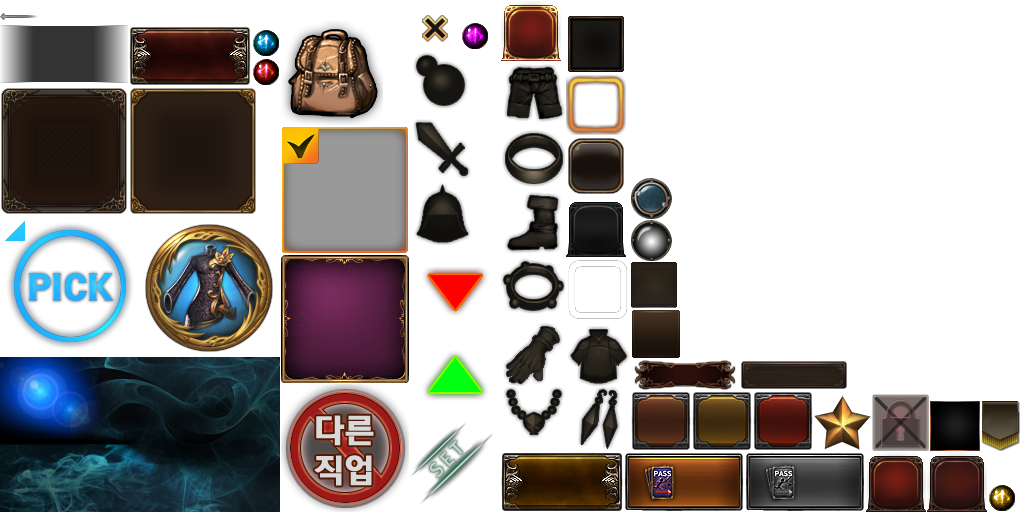 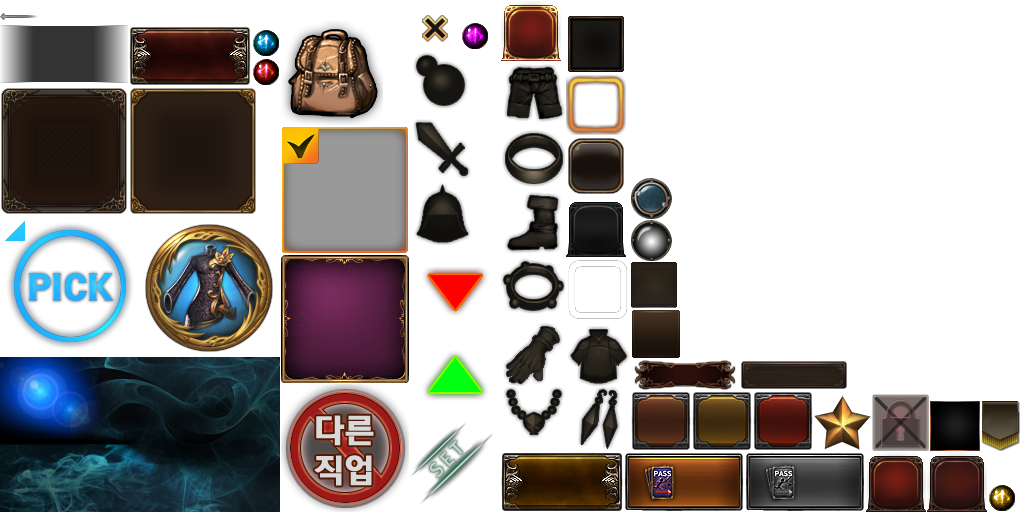 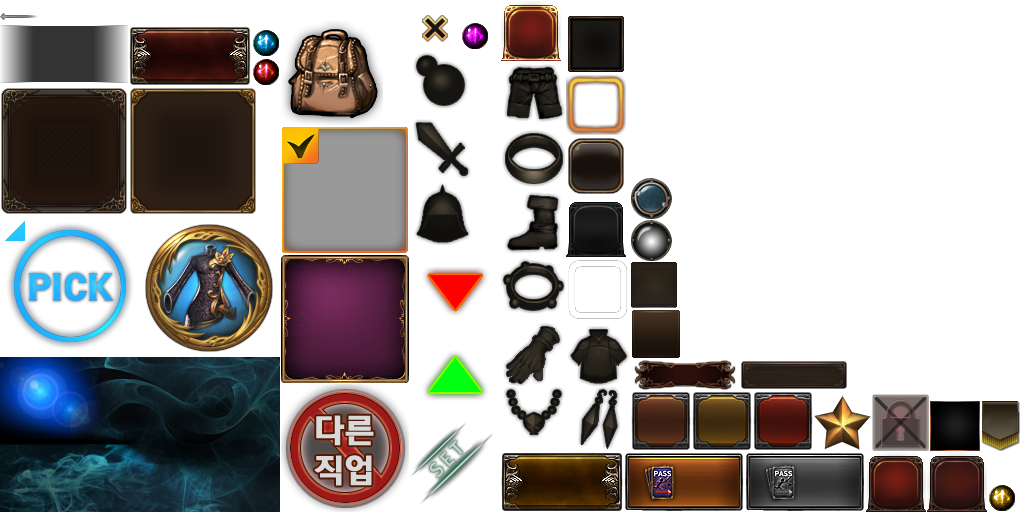 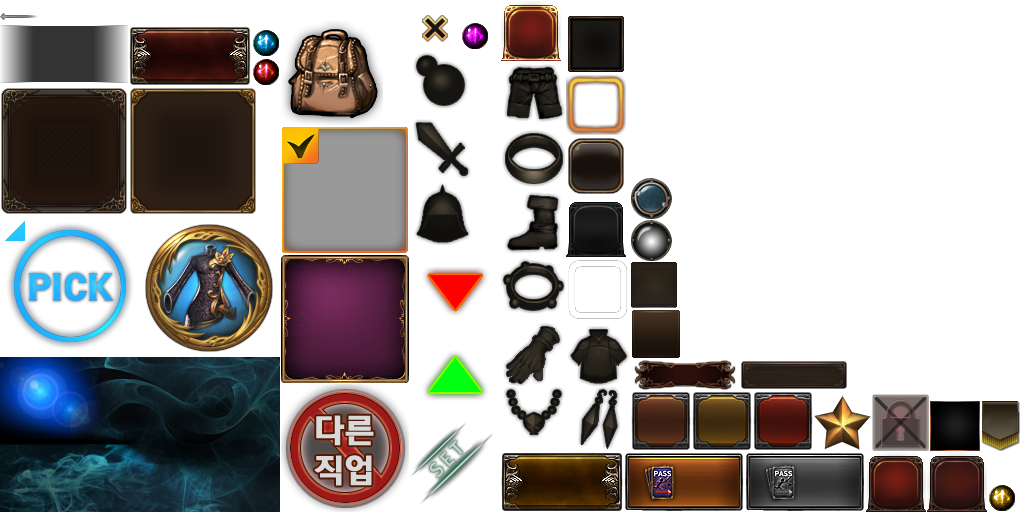 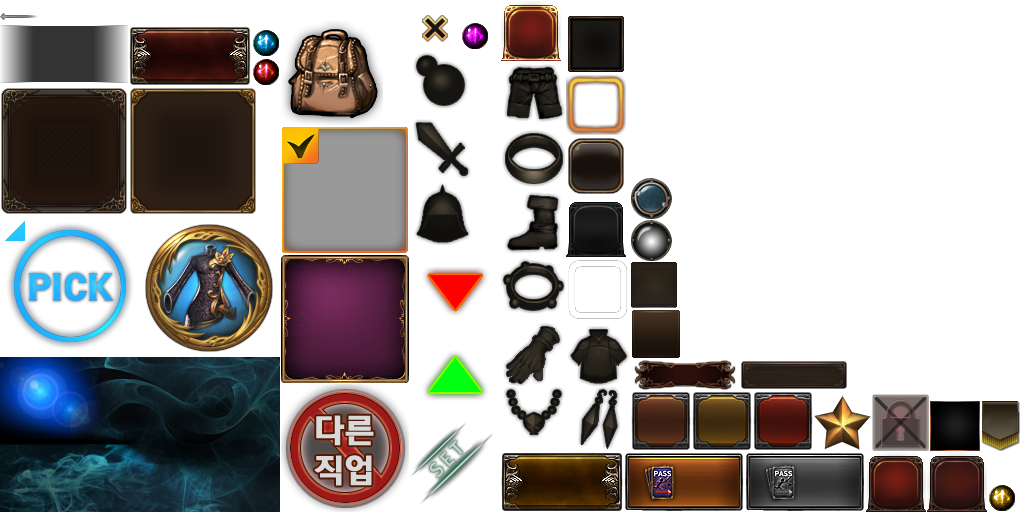 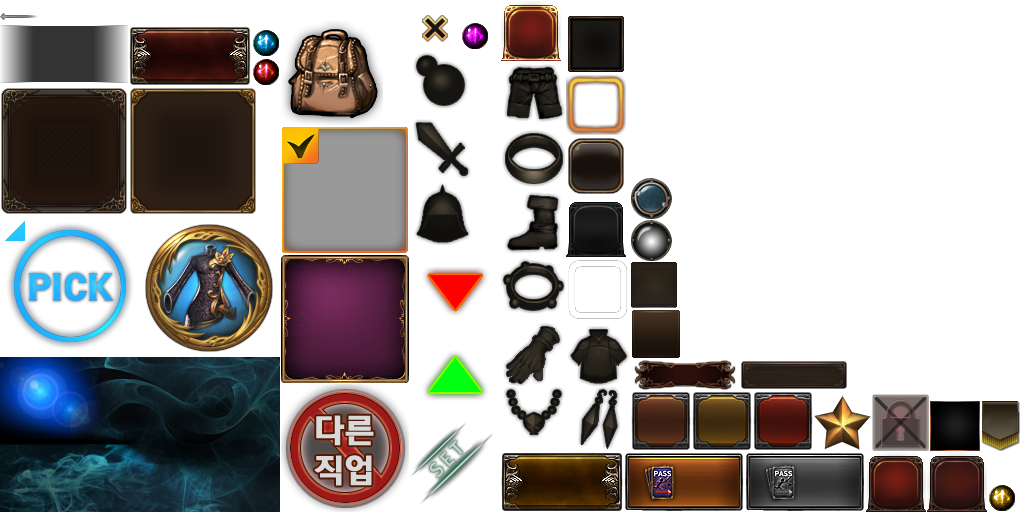 취소
확인
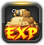 길드 경험치 아이템
길드 경험치 아이템을 구입합니다.
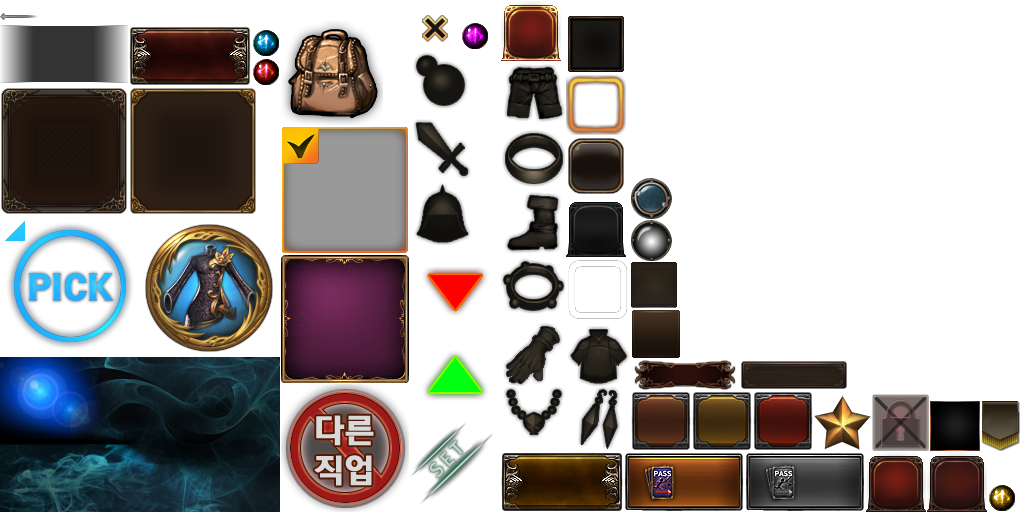 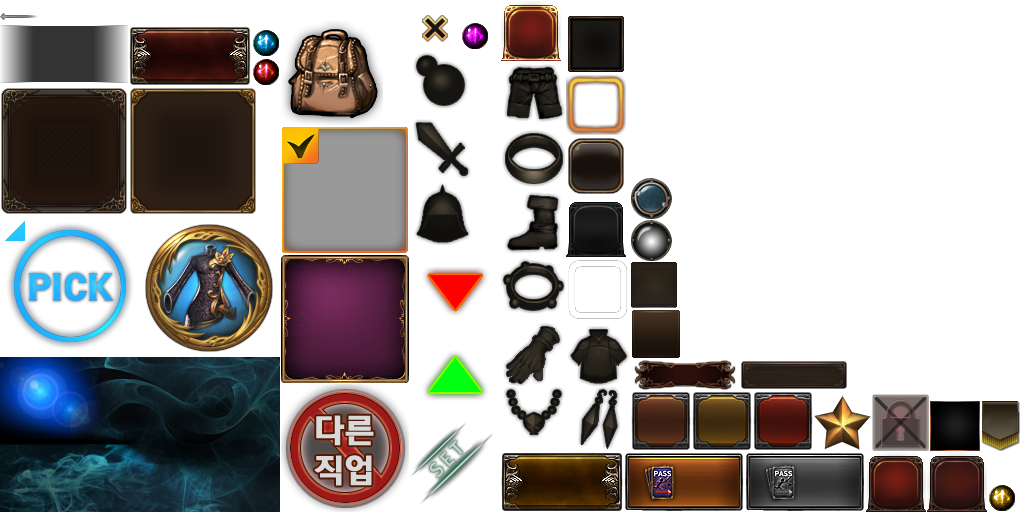 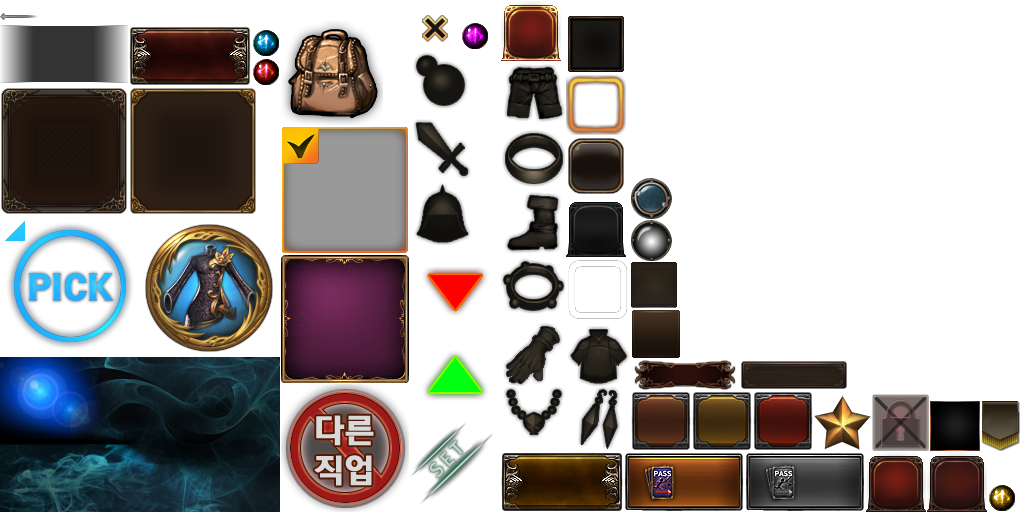 2일 7시간
남음
구  입
일반 가입
자유 가입
가입 불가
길드 가입 방식
자유 가입은 길드장 승인 없이 바로 가입되는 방식입니다.
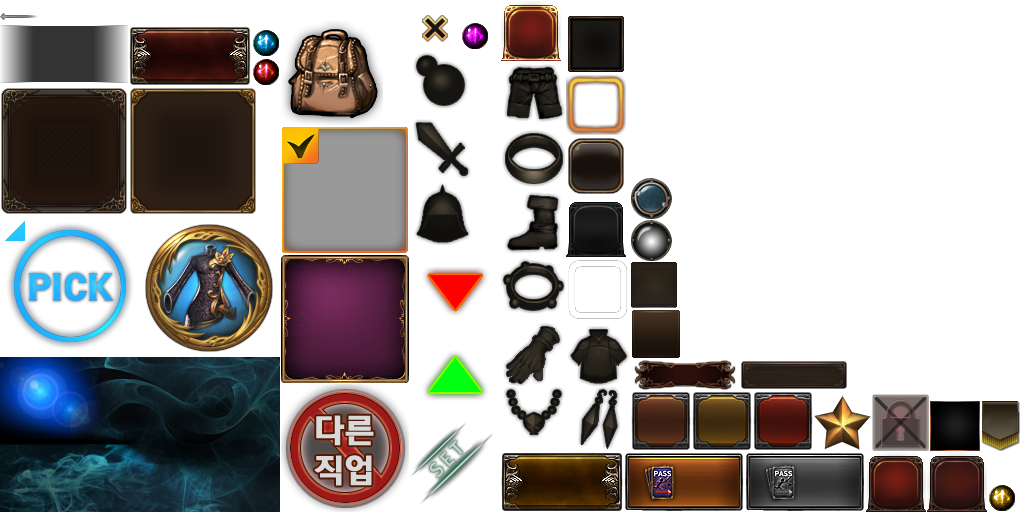 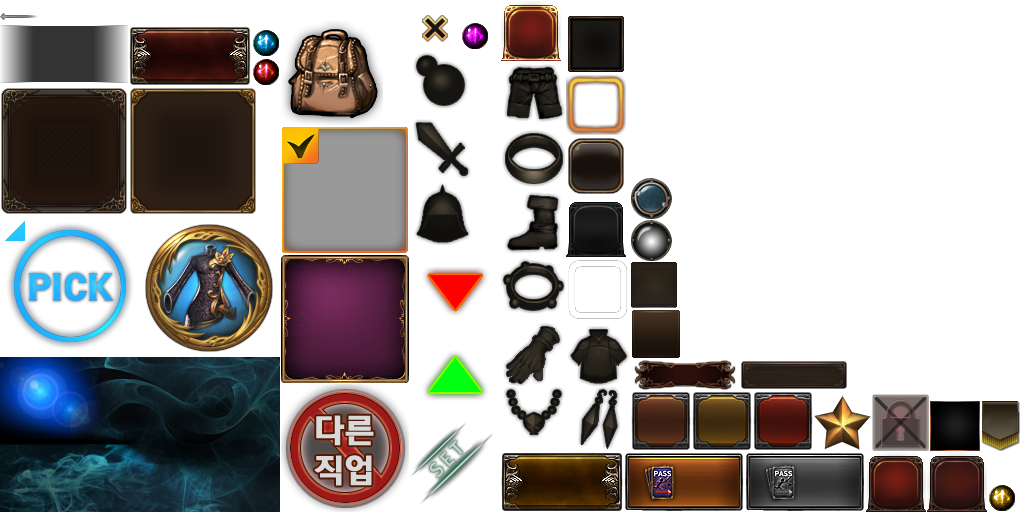 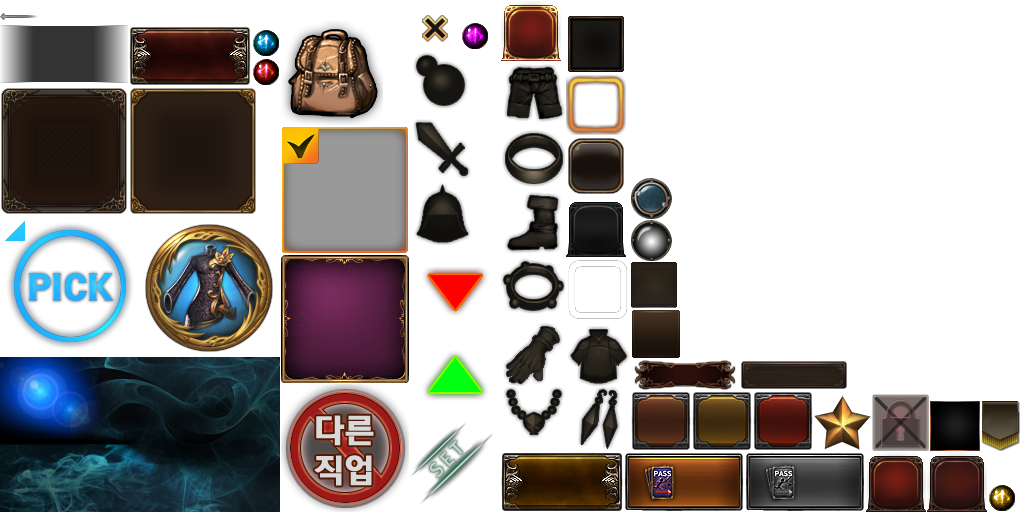 길드 해체
해체된 길드는 다시 복구할 수 없습니다.
위  임
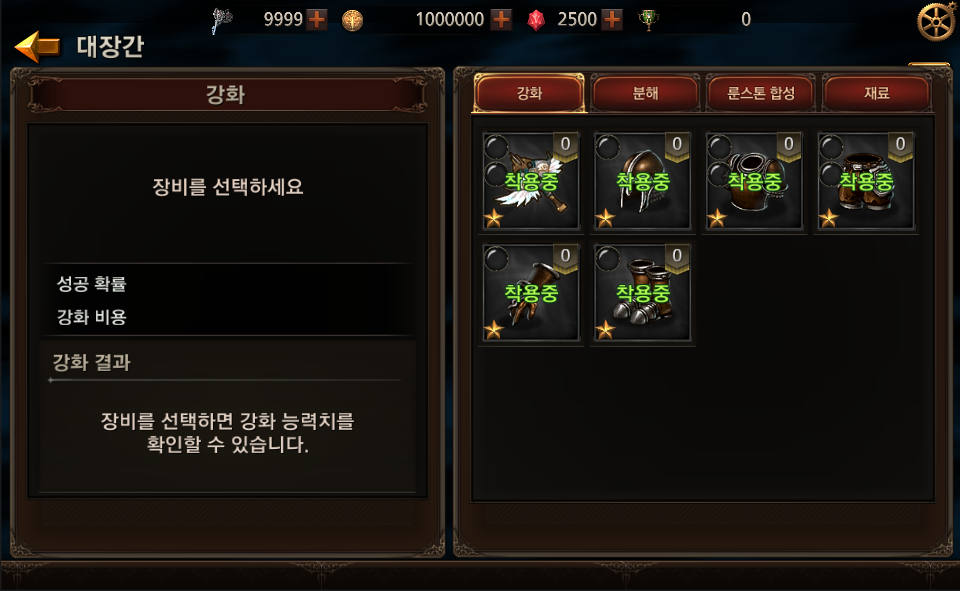 중복된 길드명이 있습니다.
다시 입력해주세요.
확인
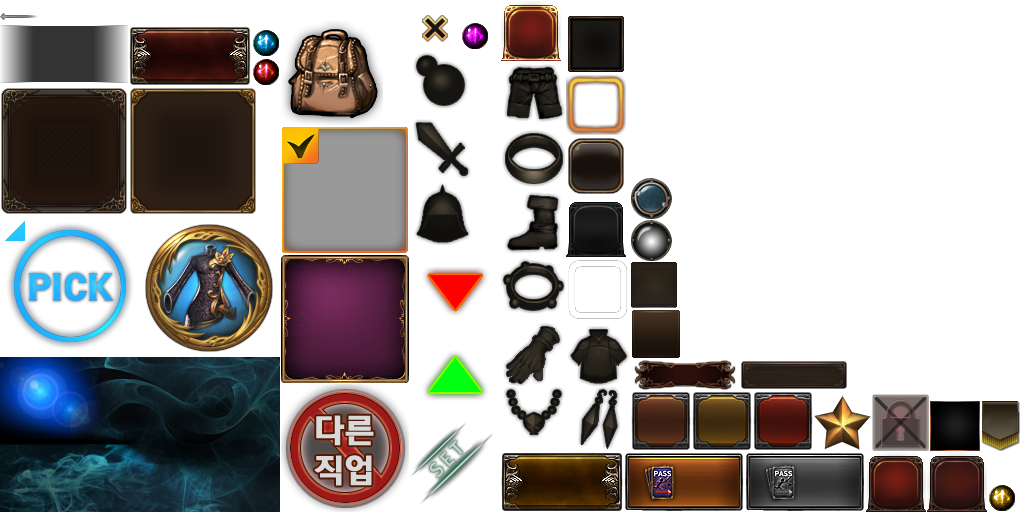 길드 UI_길드 관리_길드명 변경_중복된 길드명 입력 시
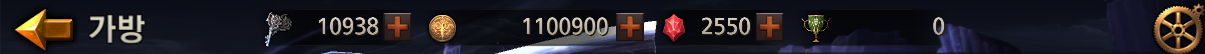 길드
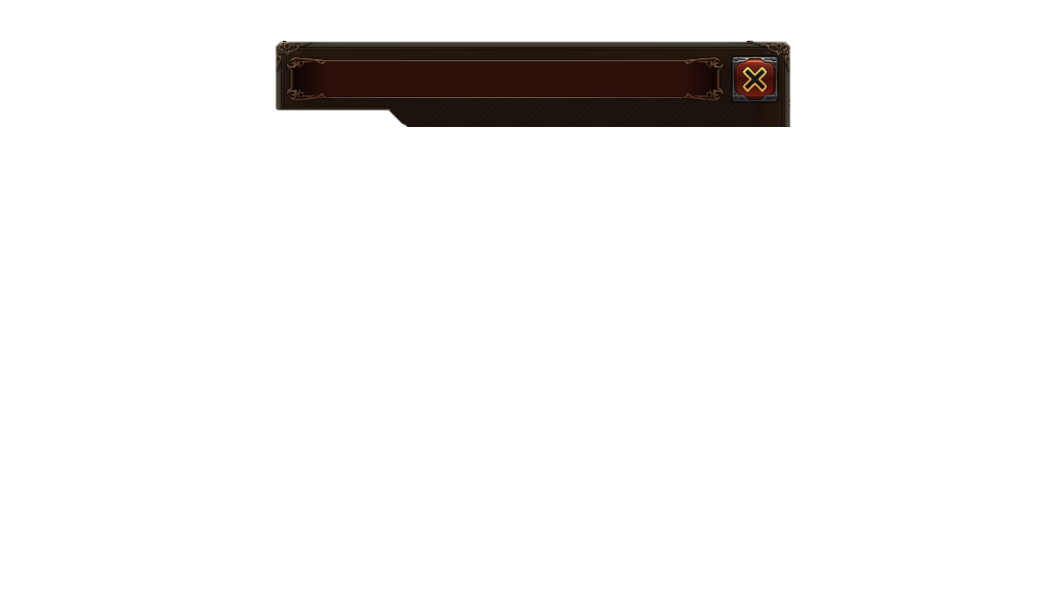 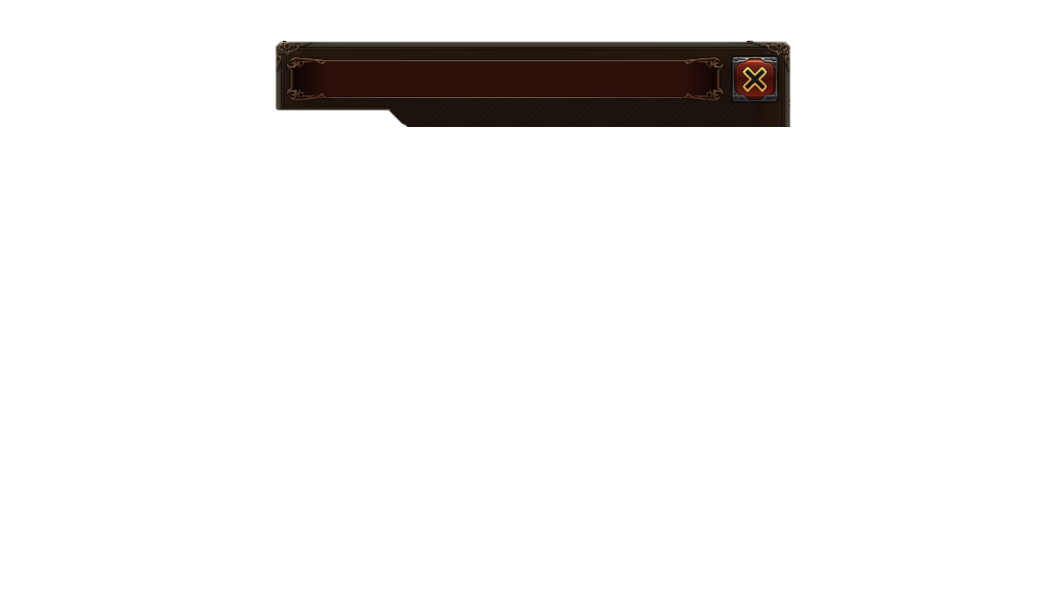 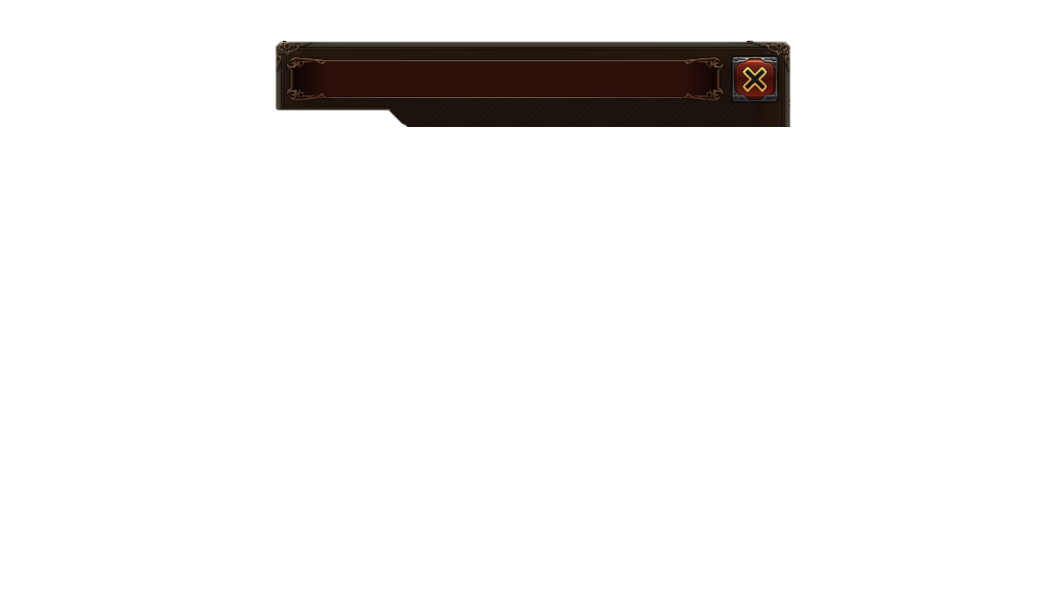 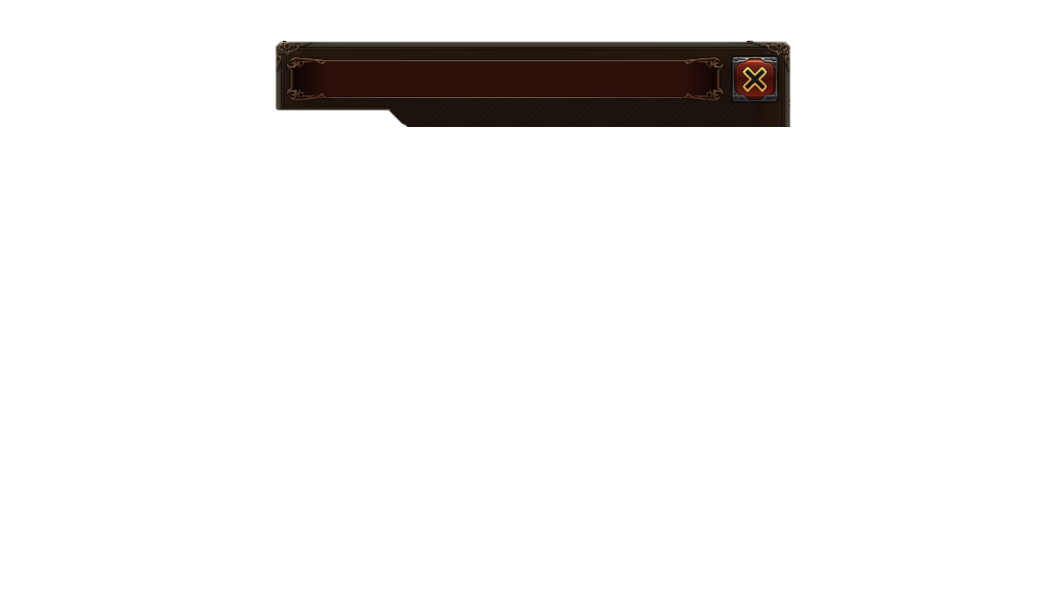 가입 신청 목록
길드 관리
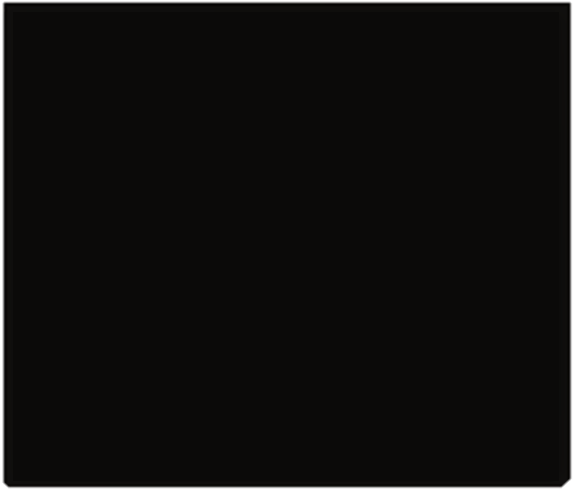 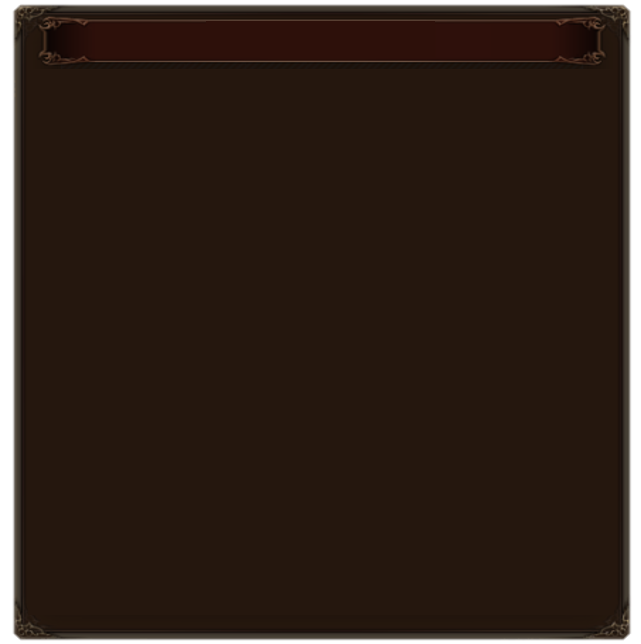 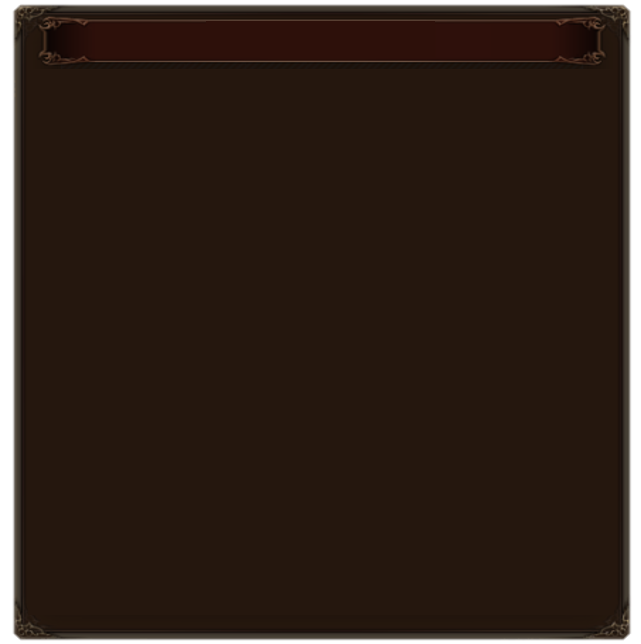 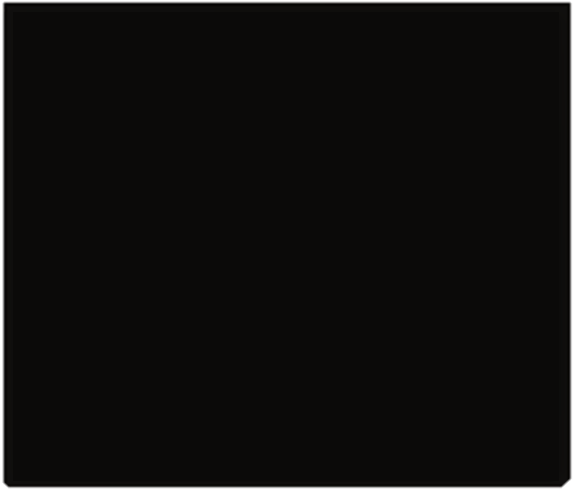 구렛나루는남겨줘
Lv.30 (GD Lv.1234)
캐릭터 닉네임
Lv.30 (GD Lv.1234)
캐릭터 닉네임
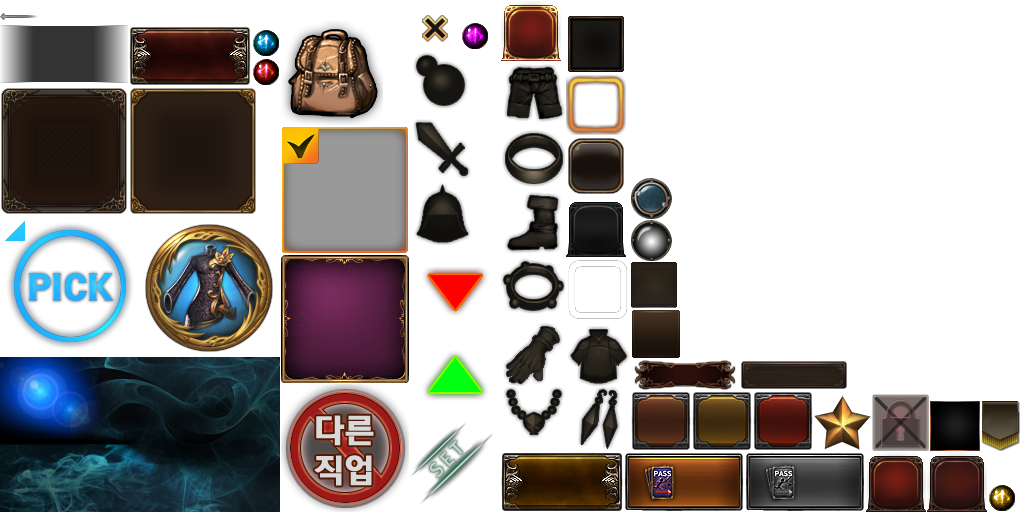 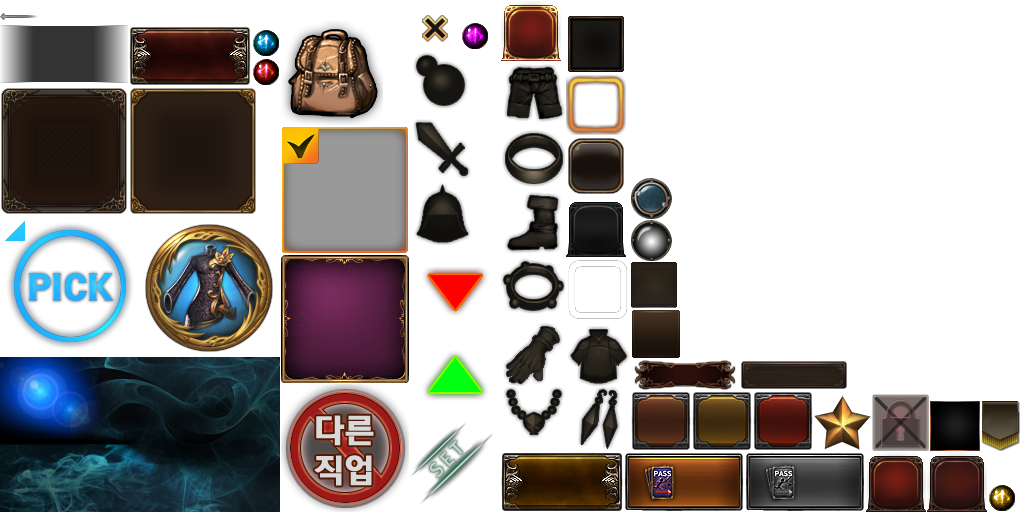 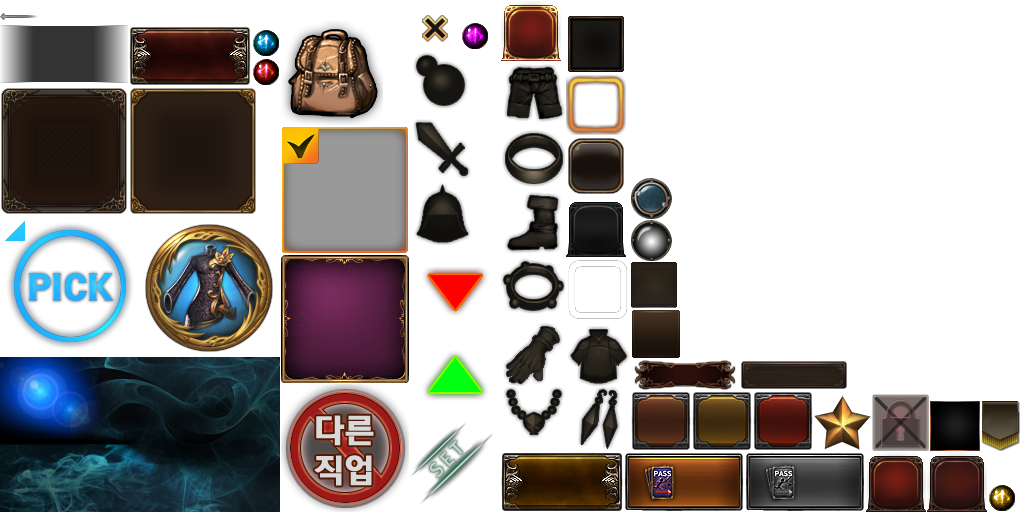 길드명
길드명을 변경합니다.
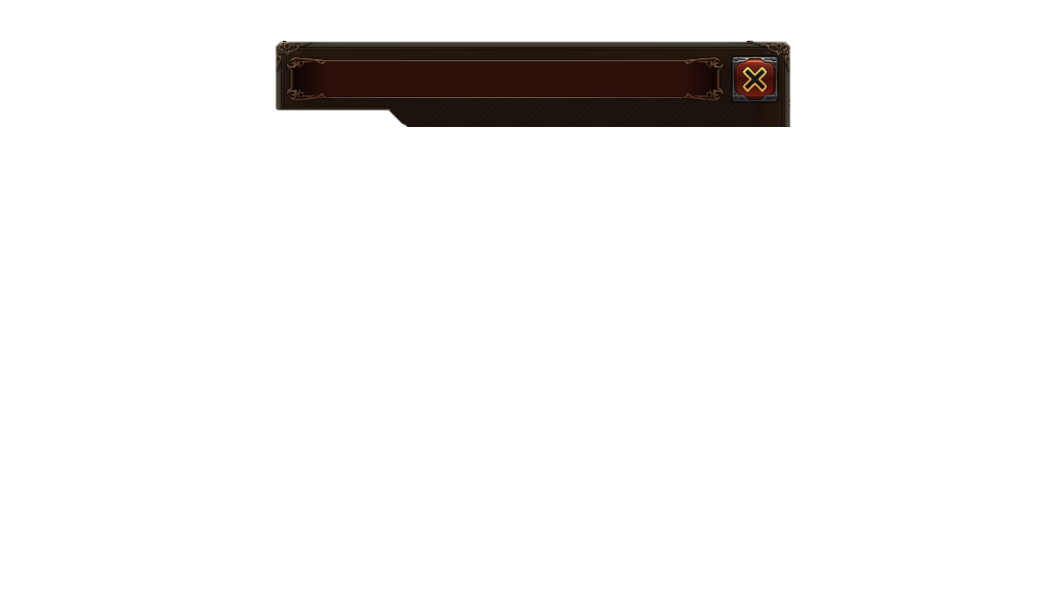 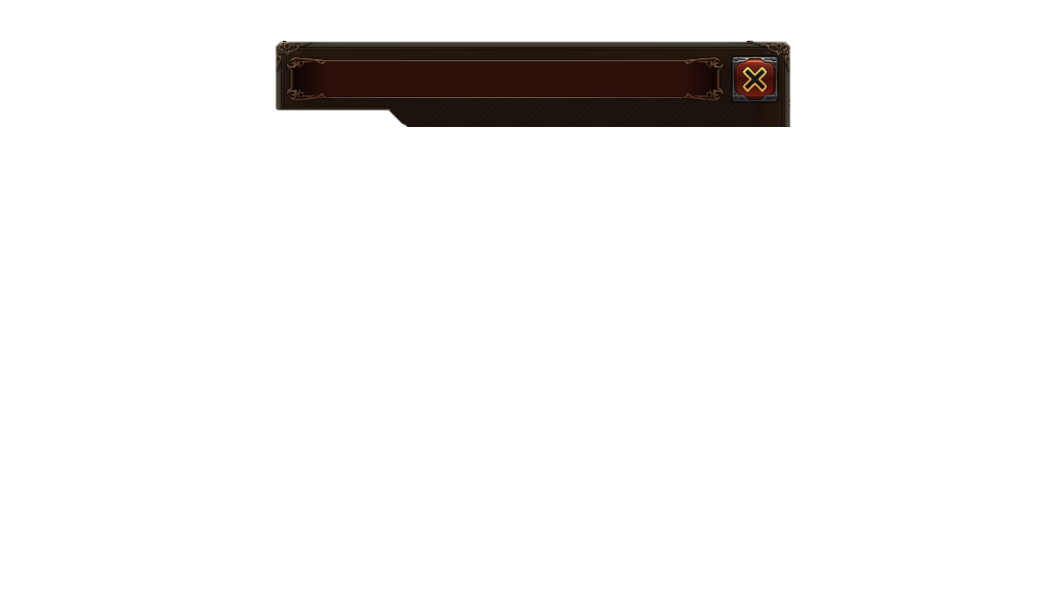 캐릭터
섬네일
캐릭터
섬네일
승인
승인
거절
거절
변경       100
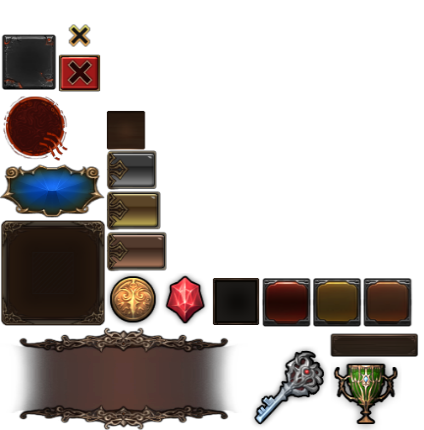 길드명 변경
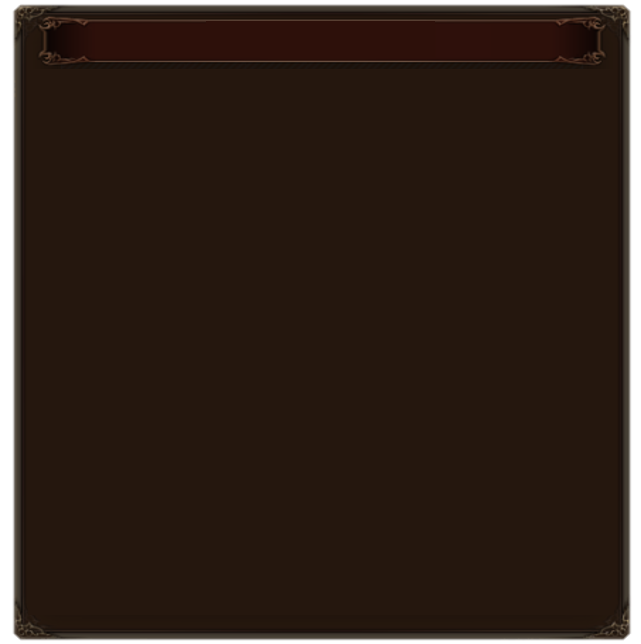 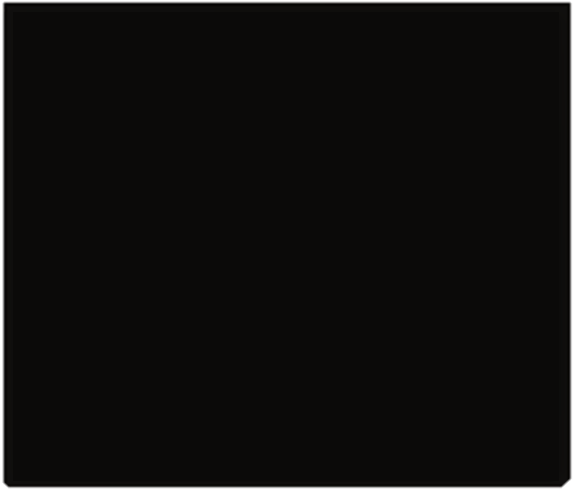 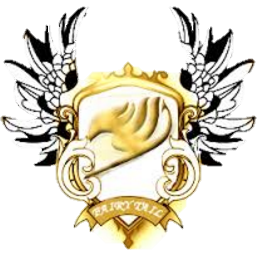 변경할 길드명을 입력해주세요.
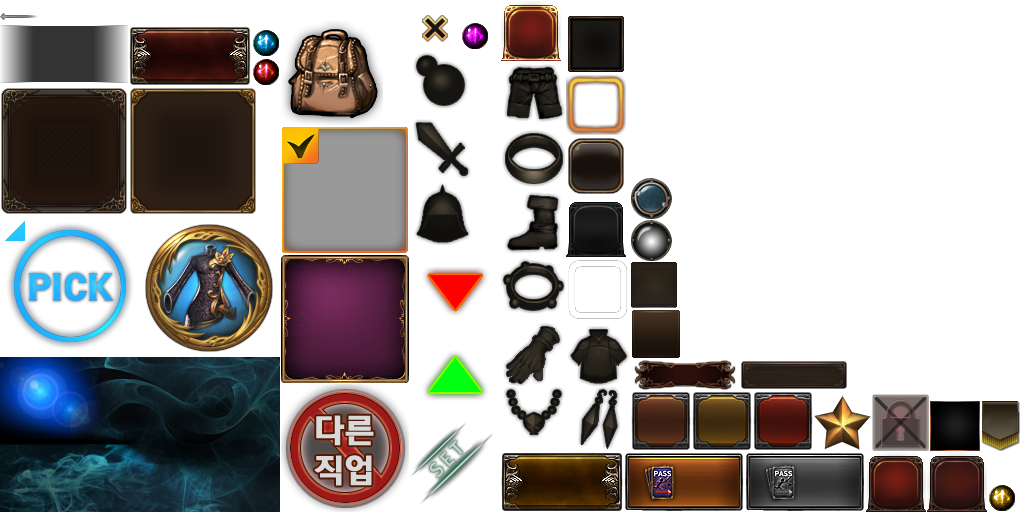 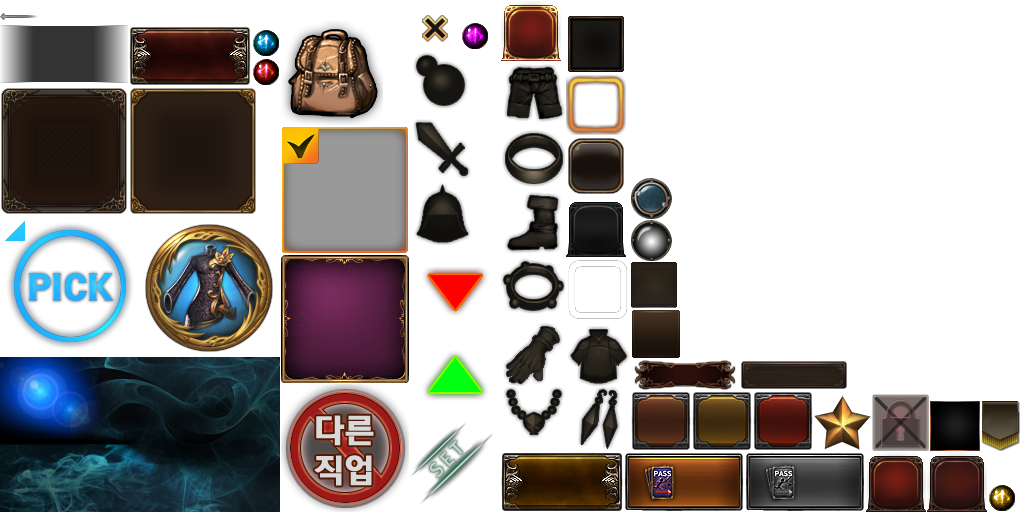 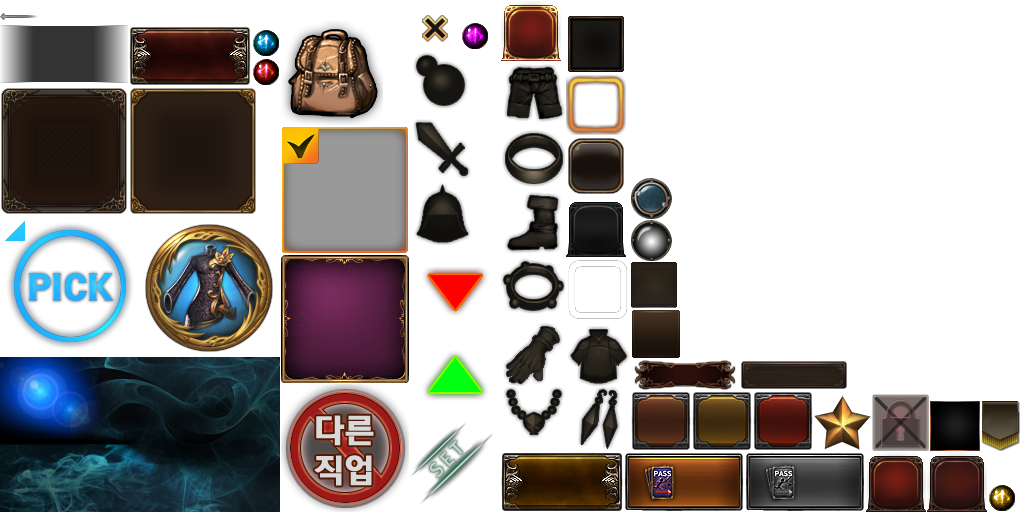 길드마크
길드마크를 변경합니다.
변경       100
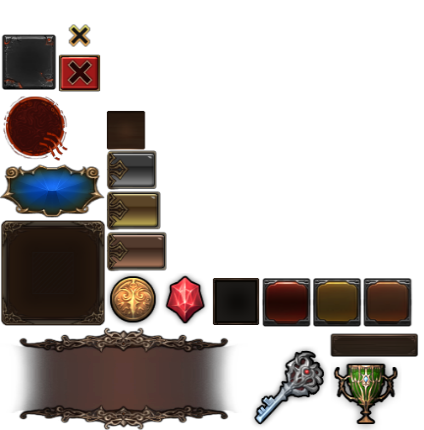 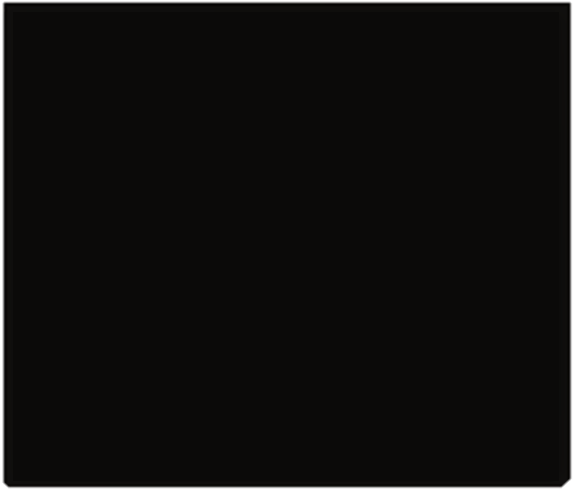 길드장 위임
길드장 지위를 길드원 중 한 명에게 위임합니다.
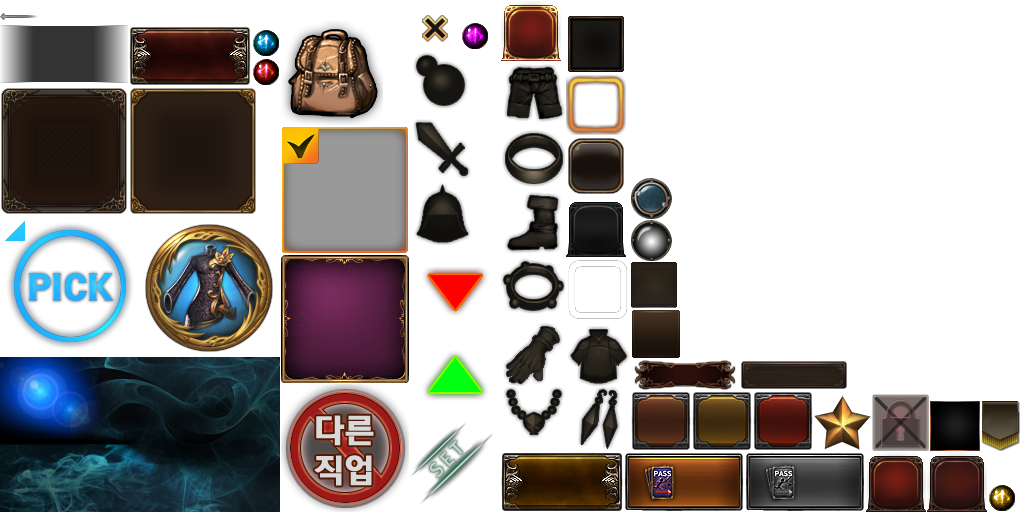 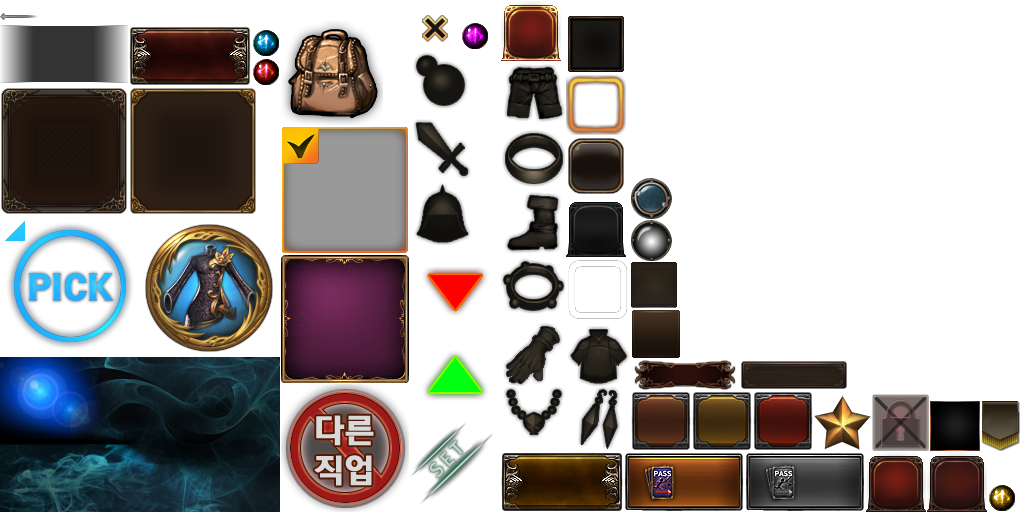 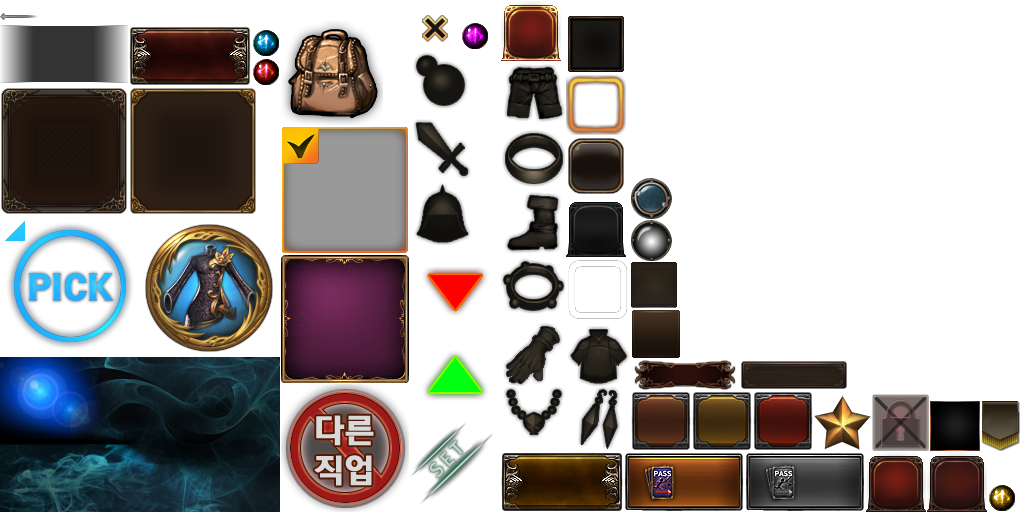 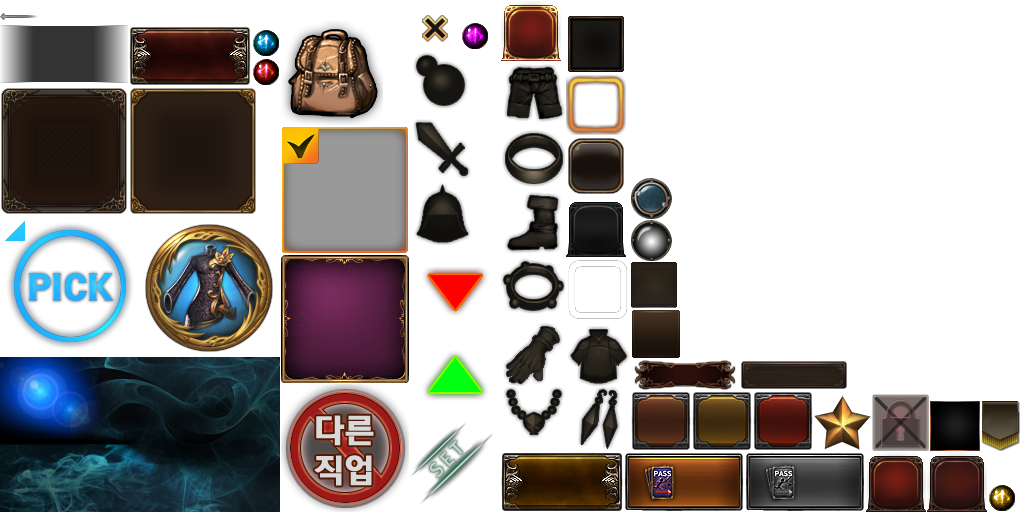 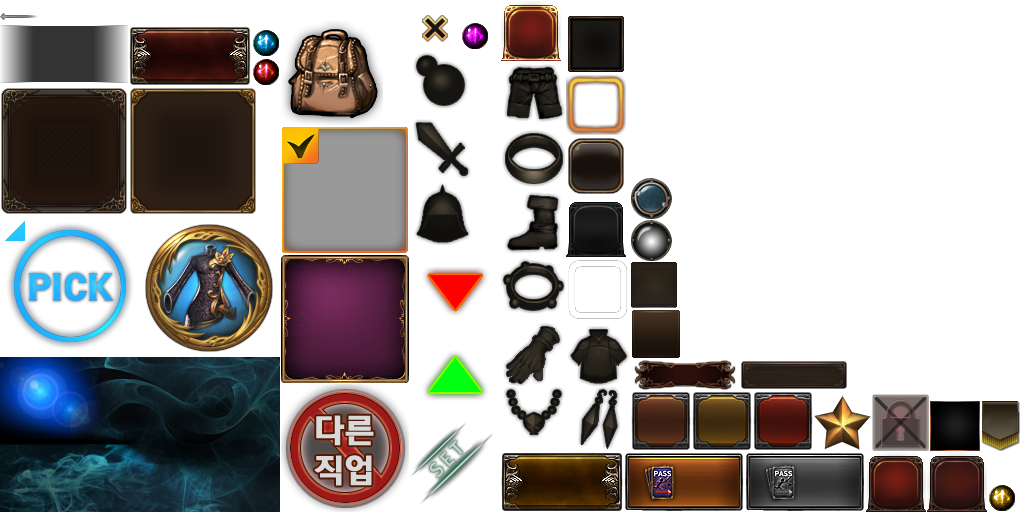 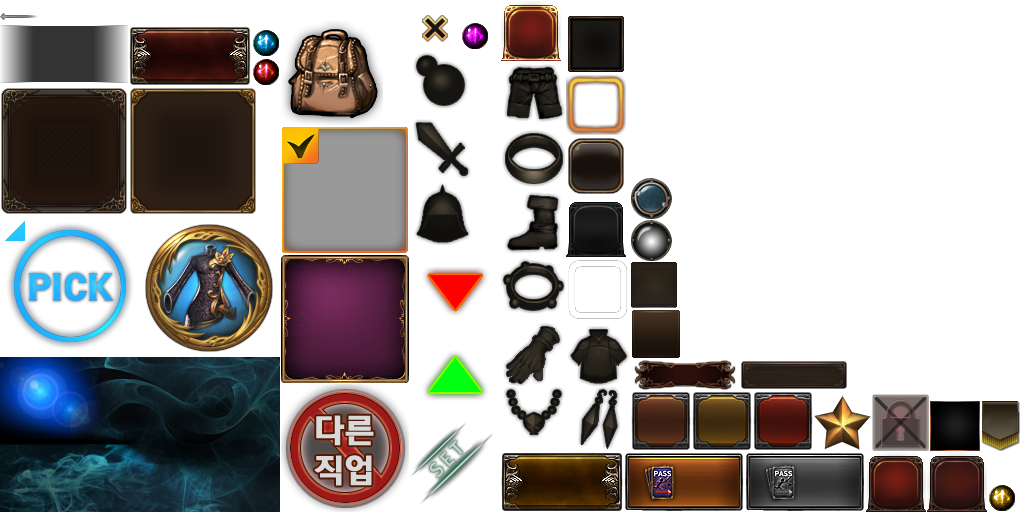 위  임
중복확인
길드명을 입력하세요.
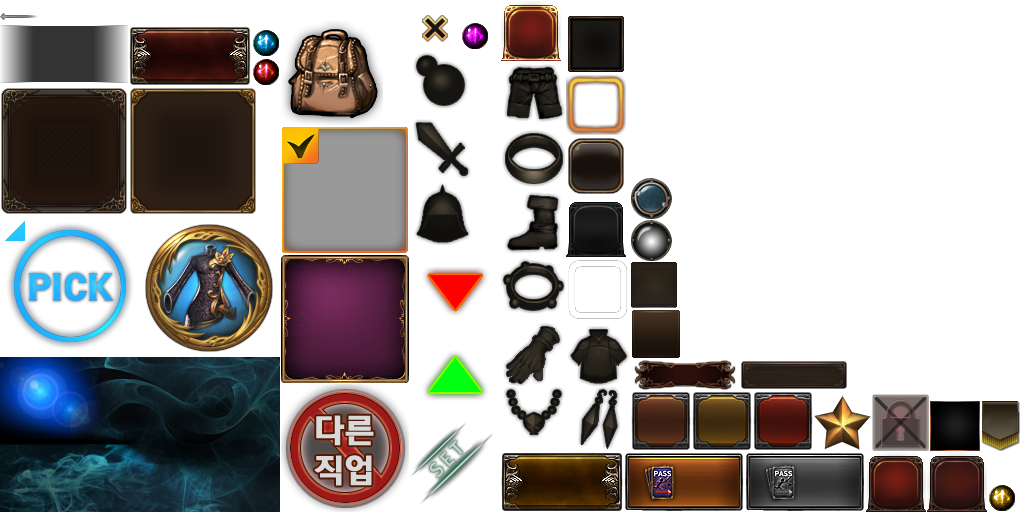 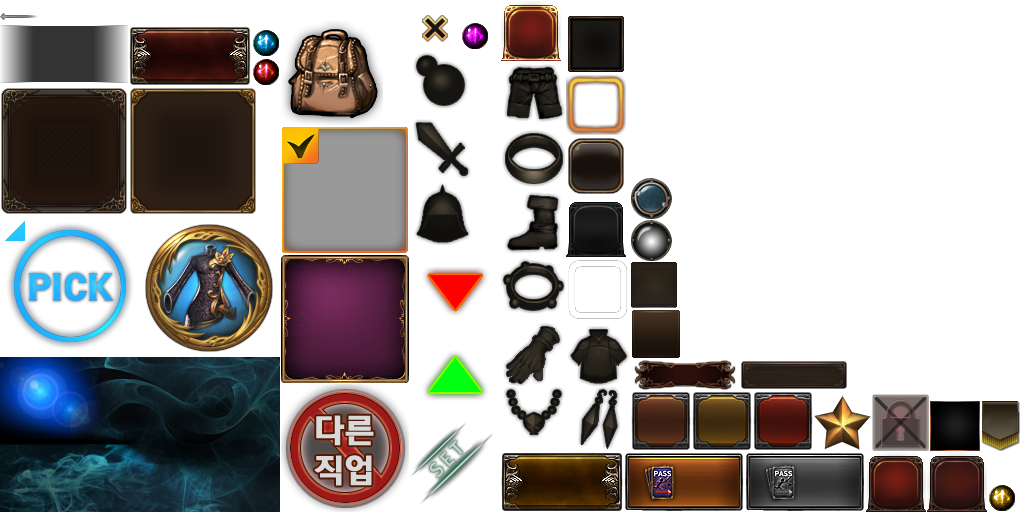 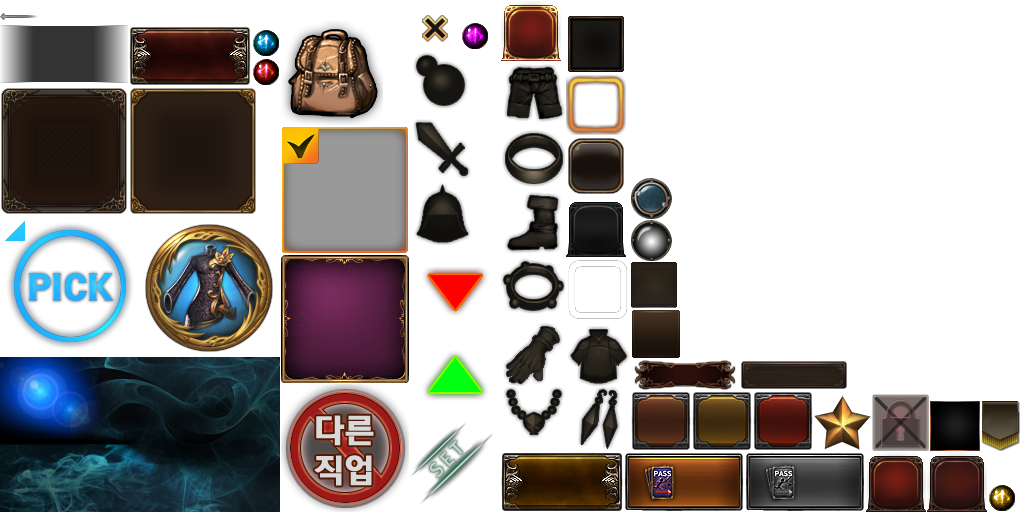 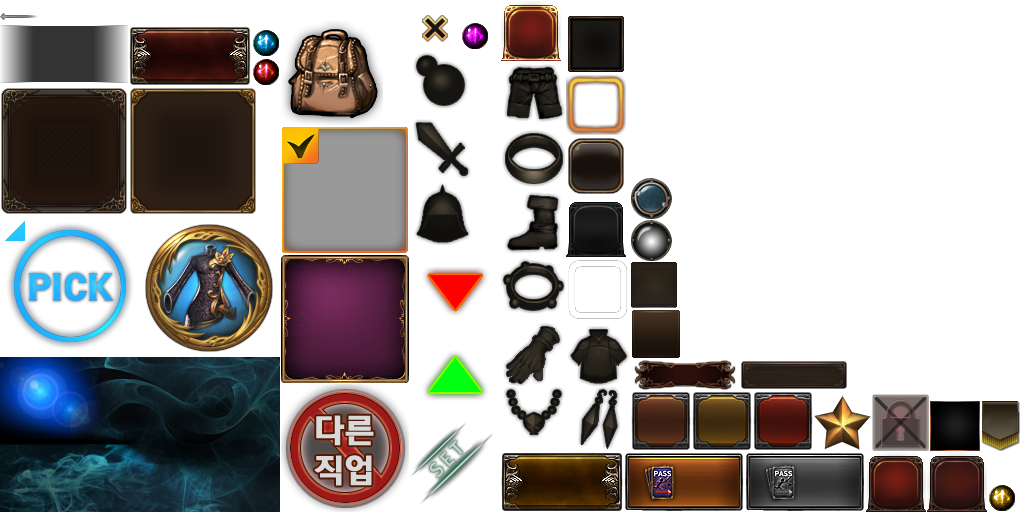 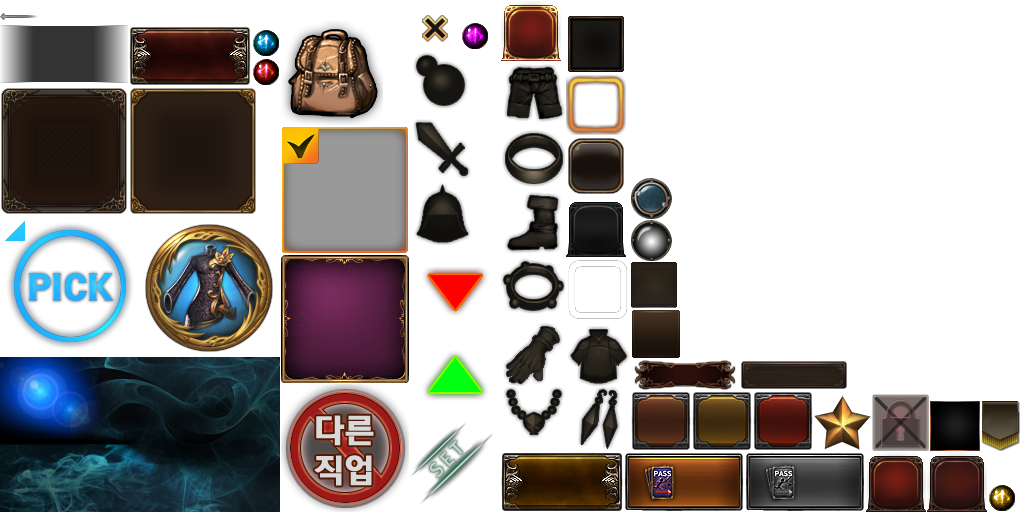 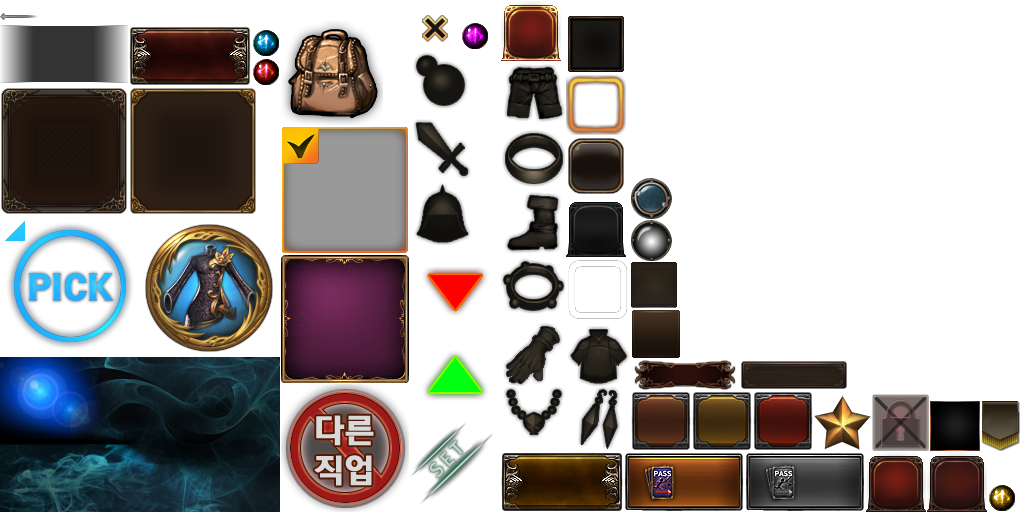 취소
확인
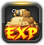 길드 경험치 아이템
길드 경험치 아이템을 구입합니다.
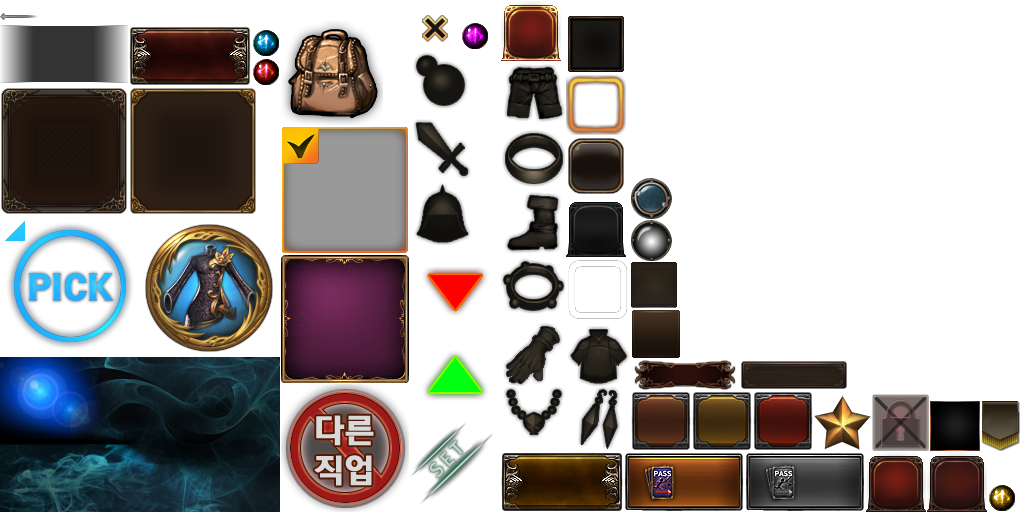 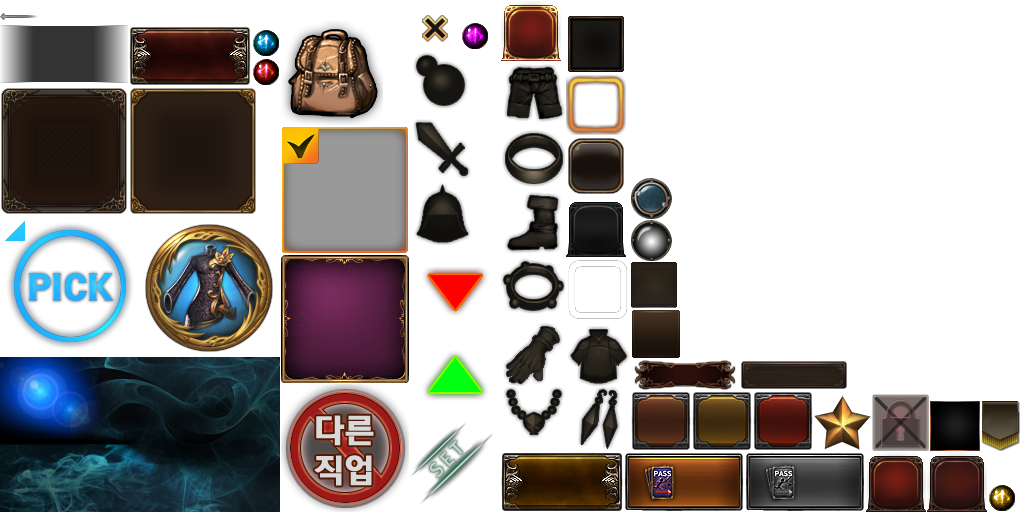 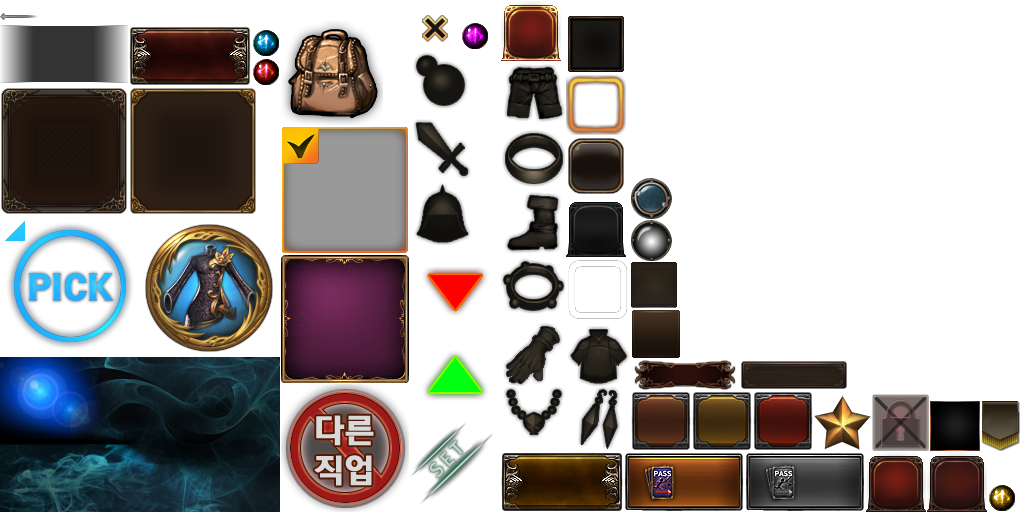 2일 7시간
남음
구  입
일반 가입
자유 가입
가입 불가
길드 가입 방식
자유 가입은 길드장 승인 없이 바로 가입되는 방식입니다.
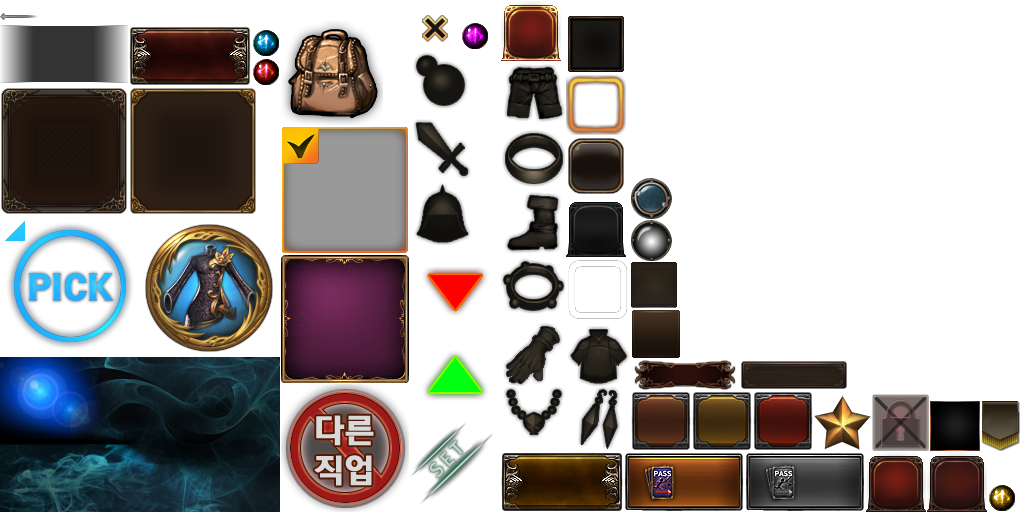 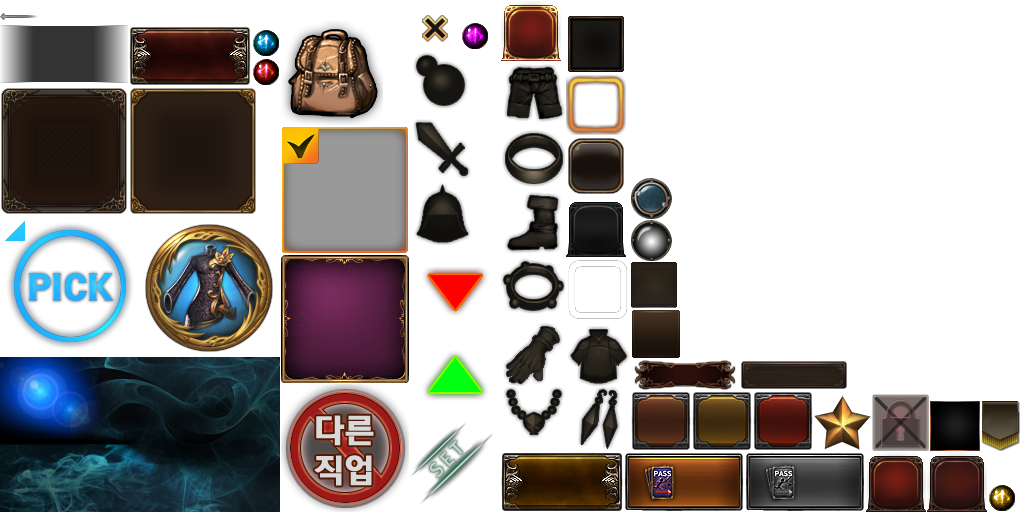 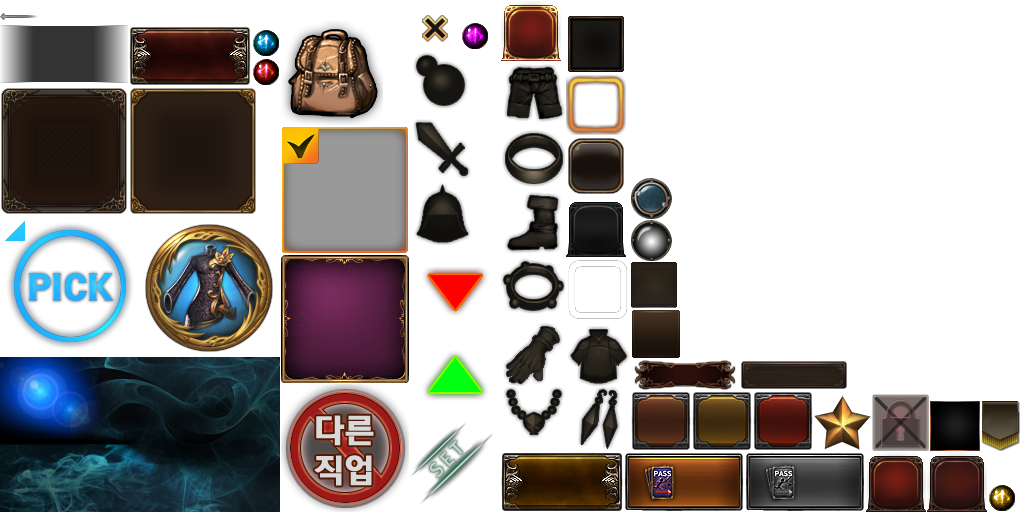 길드 해체
해체된 길드는 다시 복구할 수 없습니다.
위  임
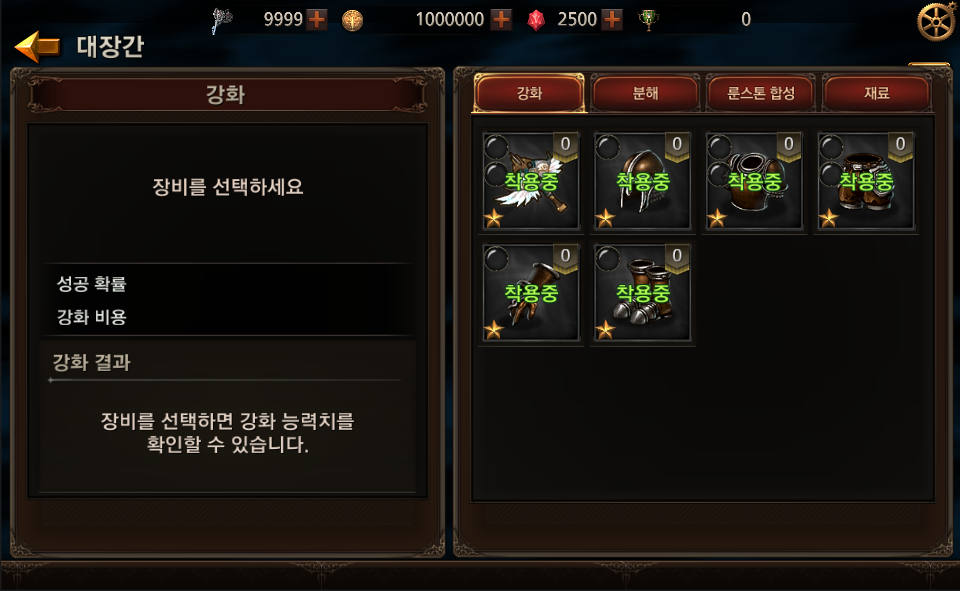 해당 길드명을 사용할 수 있습니다.
확인
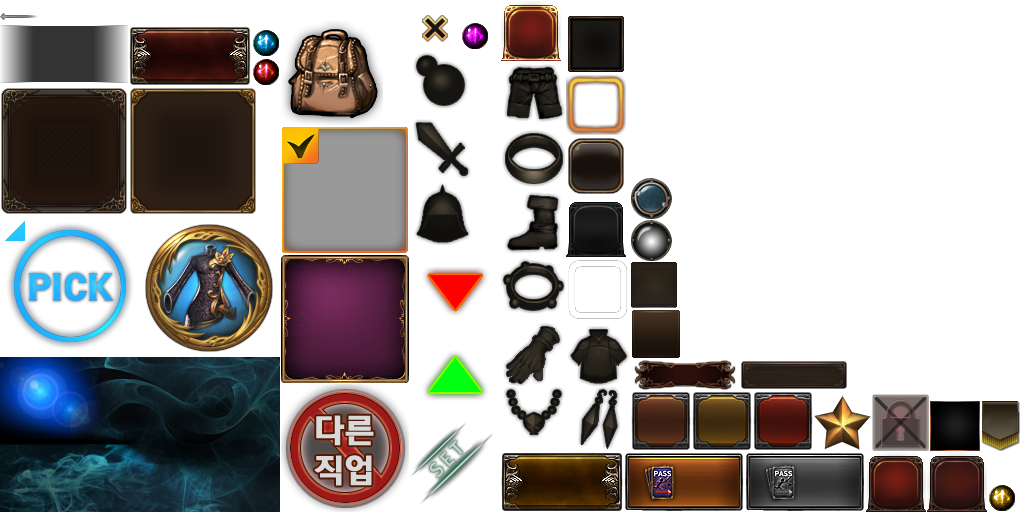 길드 UI_길드 관리_길드명 변경_중복되지 않은 길드명 입력 시
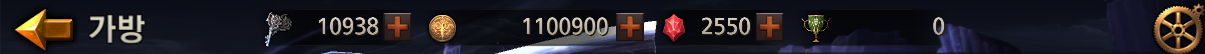 길드
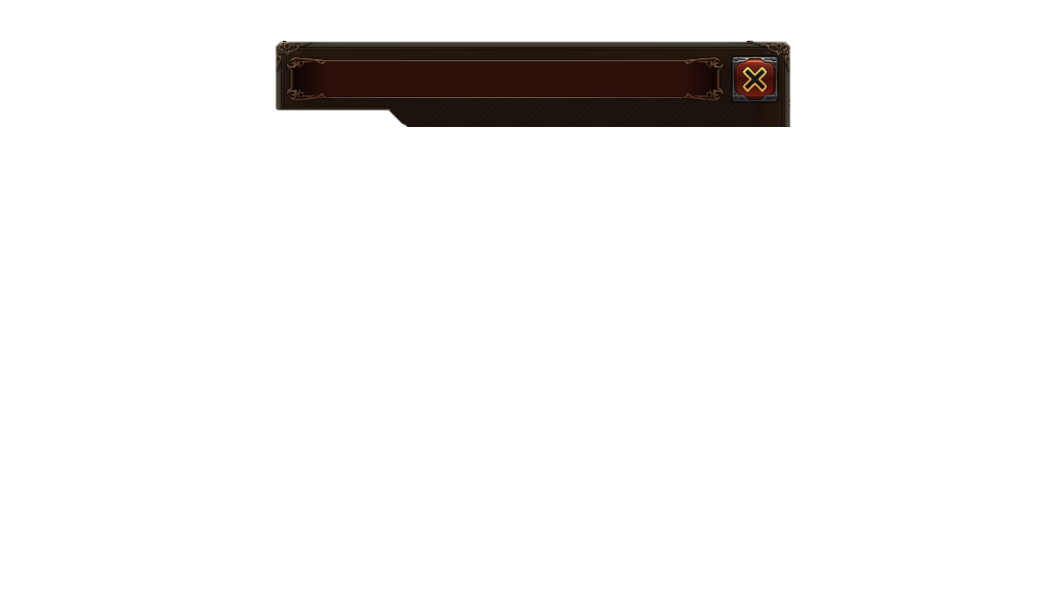 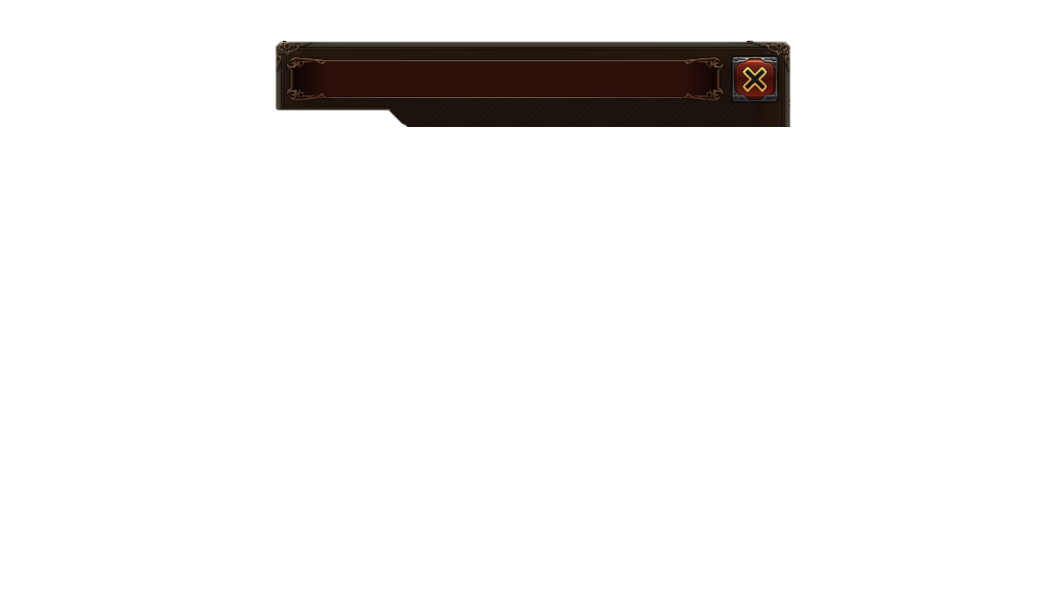 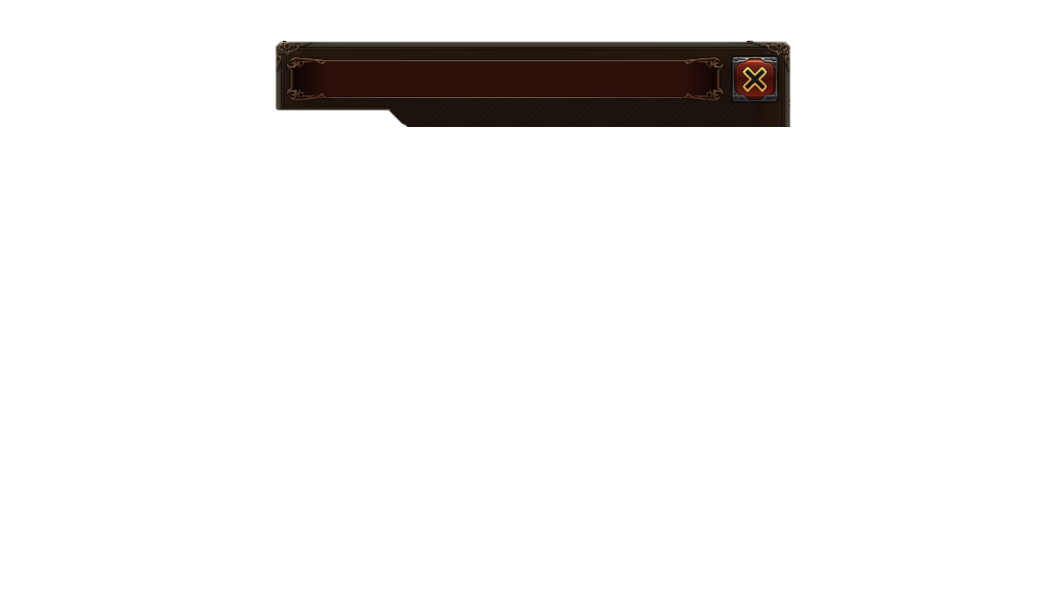 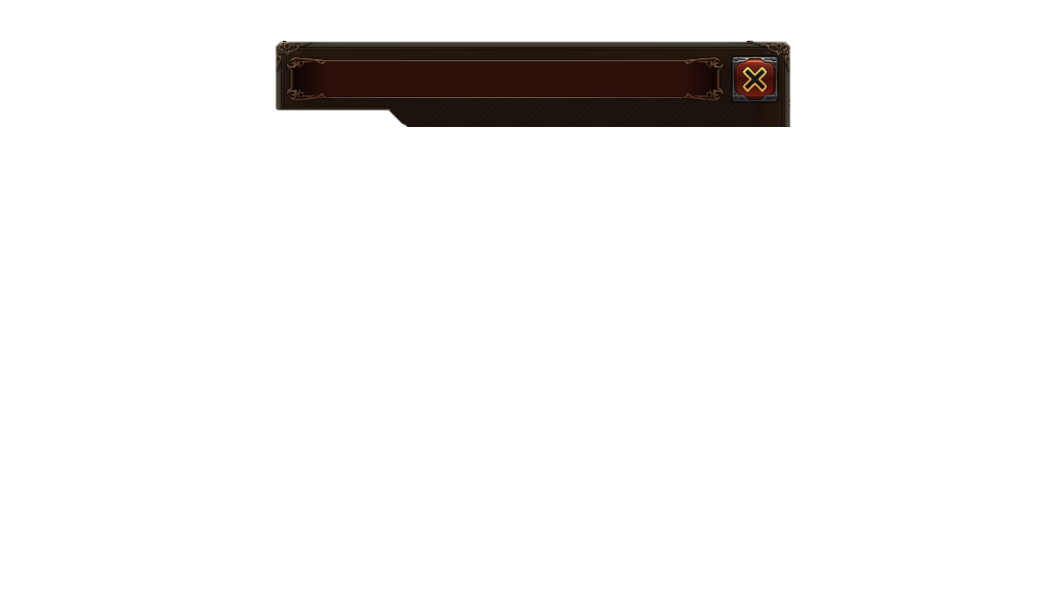 가입 신청 목록
길드 관리
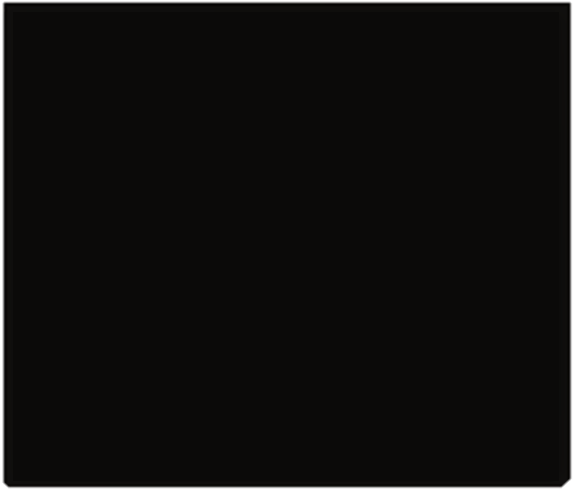 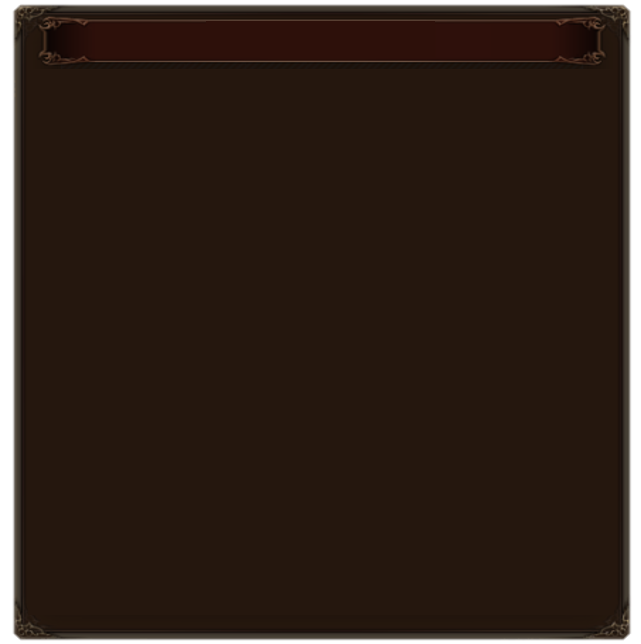 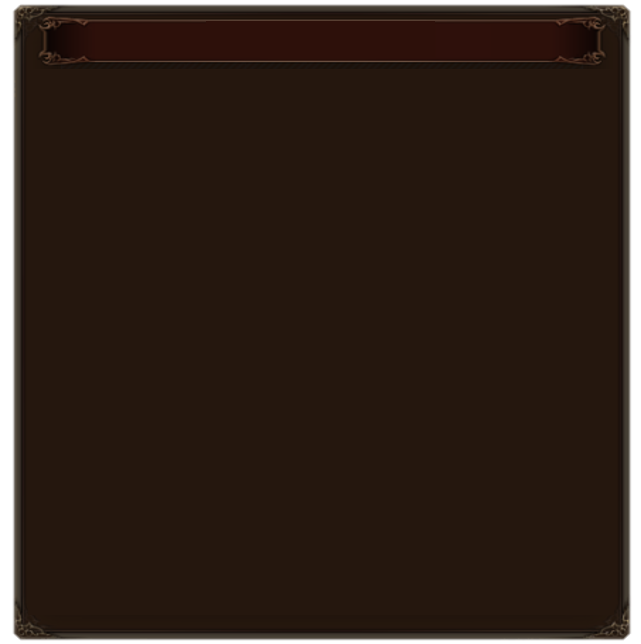 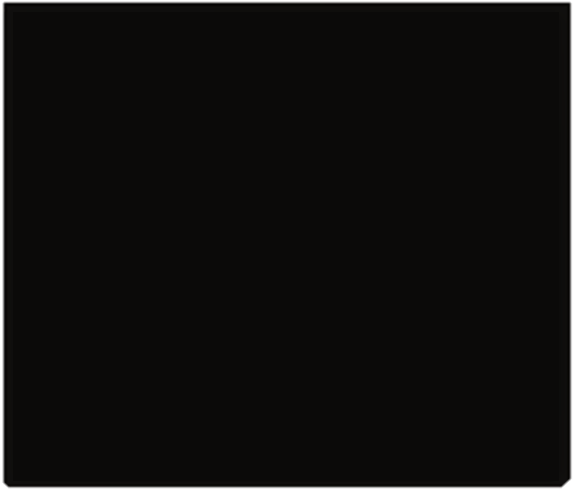 구렛나루는남겨줘
Lv.30 (GD Lv.1234)
캐릭터 닉네임
Lv.30 (GD Lv.1234)
캐릭터 닉네임
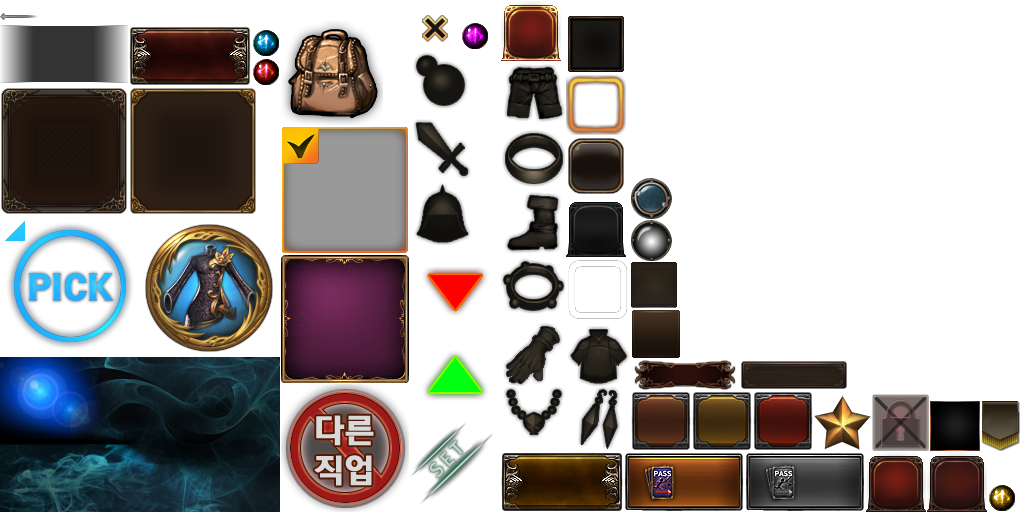 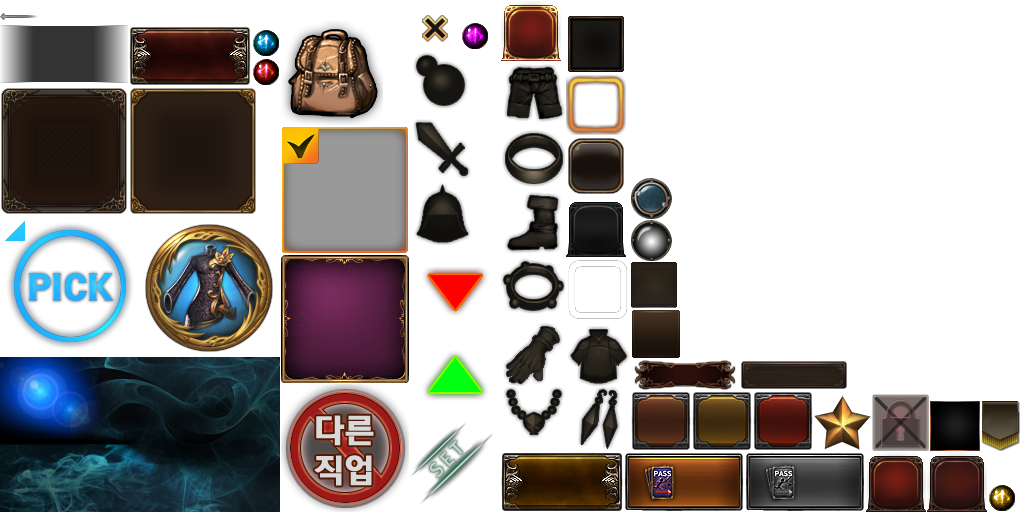 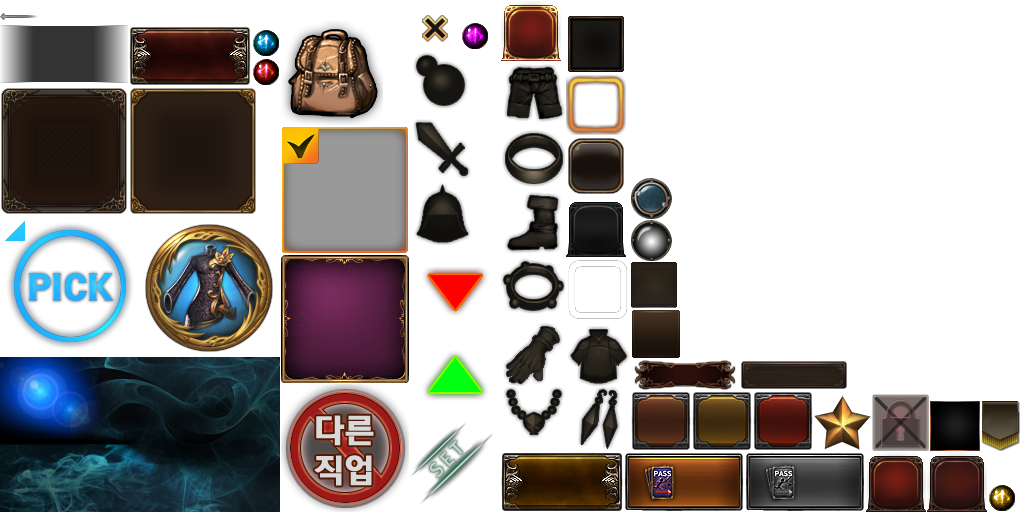 길드명
길드명을 변경합니다.
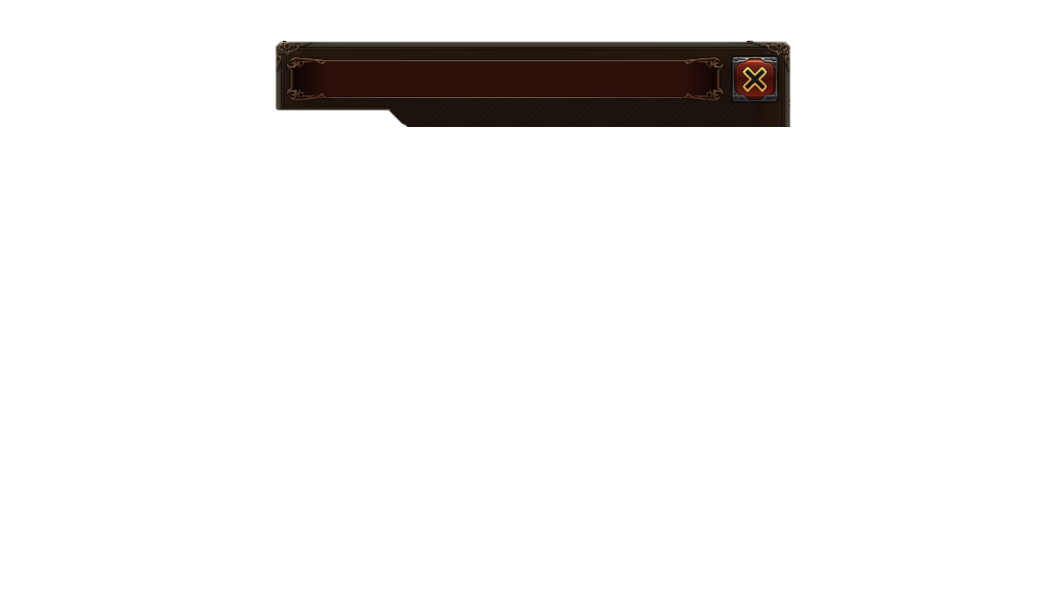 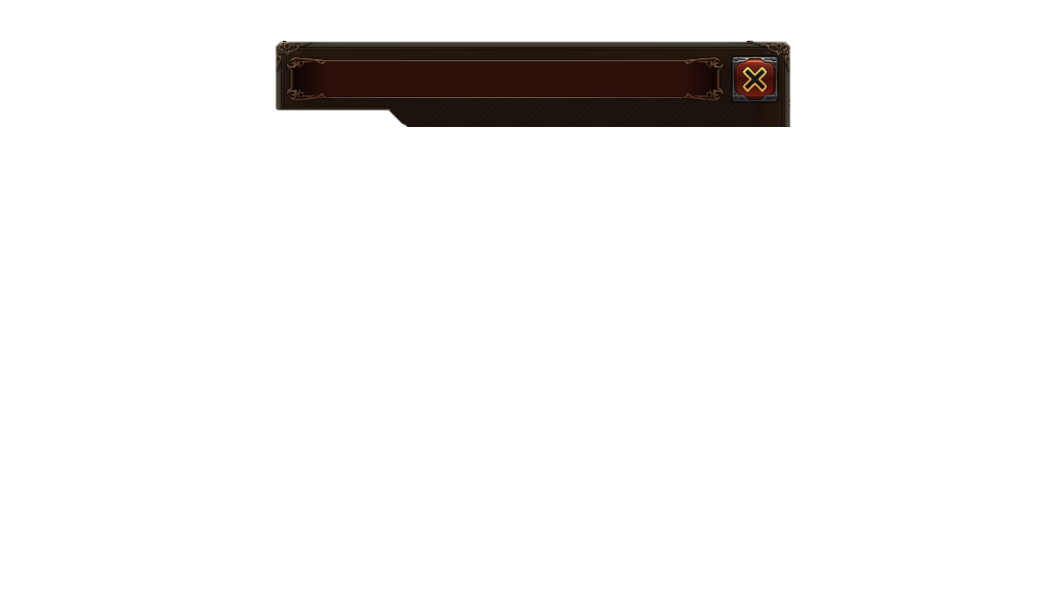 캐릭터
섬네일
캐릭터
섬네일
승인
승인
거절
거절
변경       100
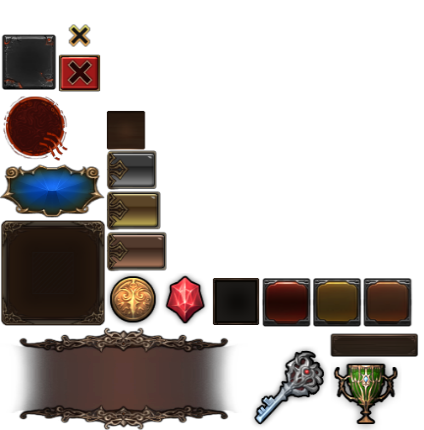 길드명 변경
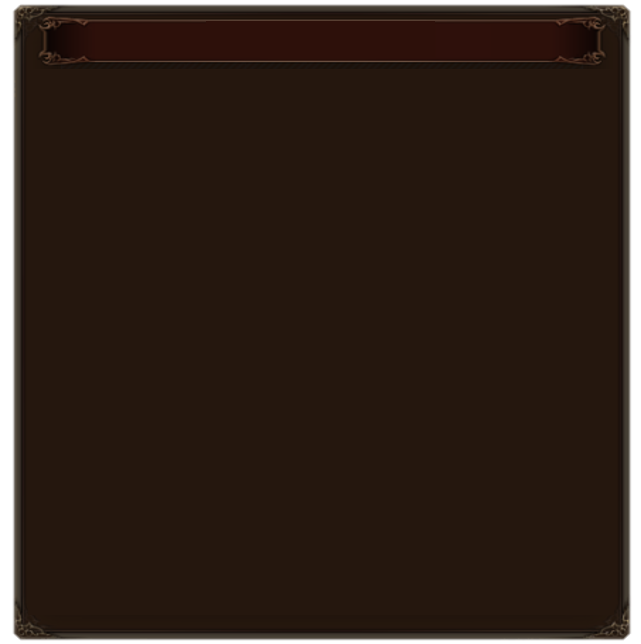 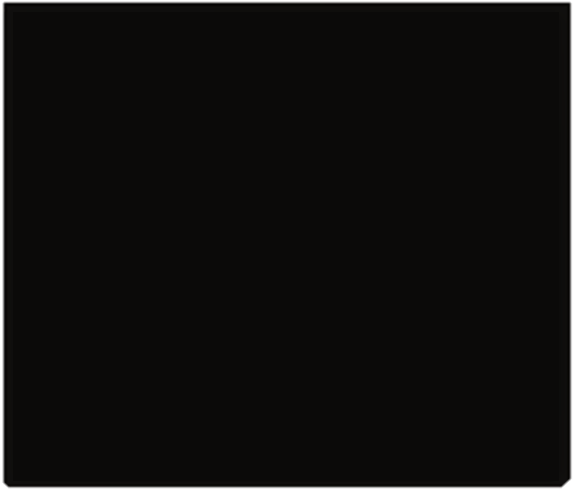 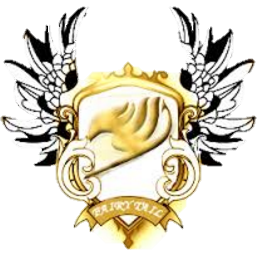 변경할 길드명을 입력해주세요.
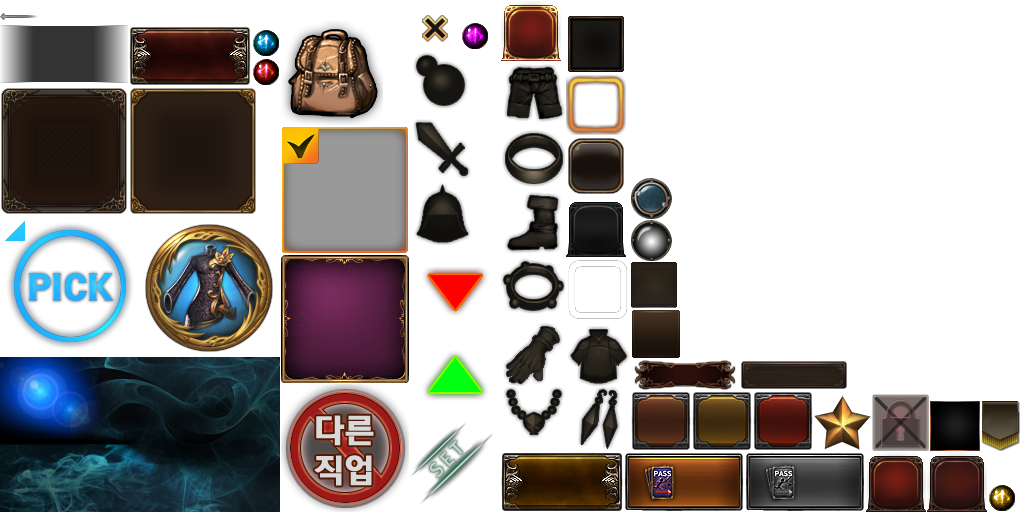 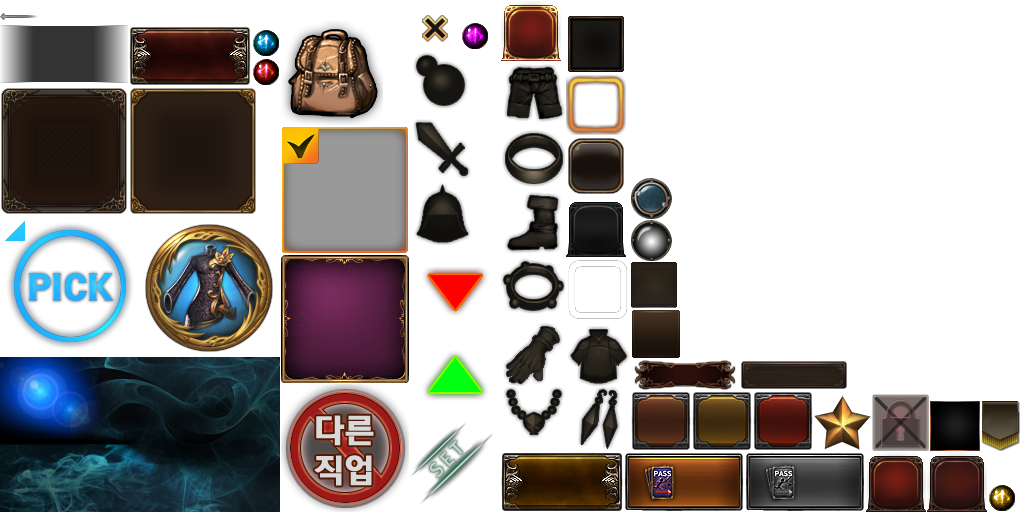 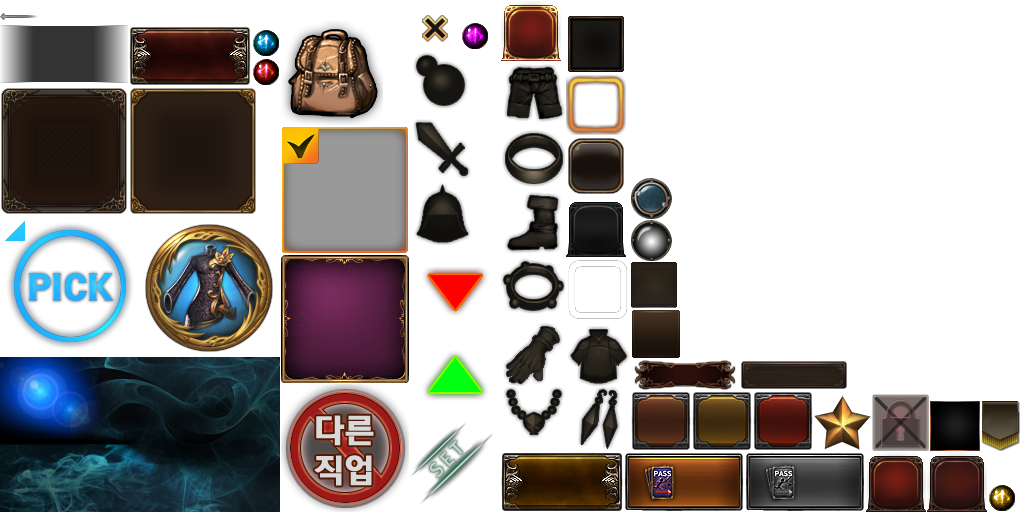 길드마크
길드마크를 변경합니다.
변경       100
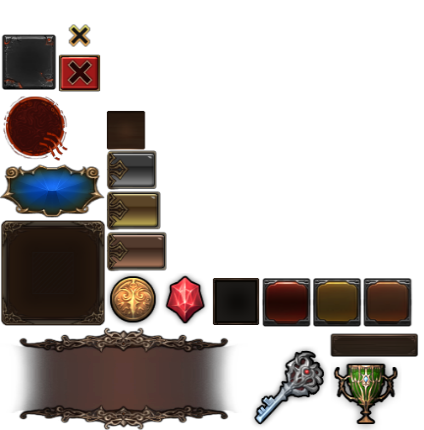 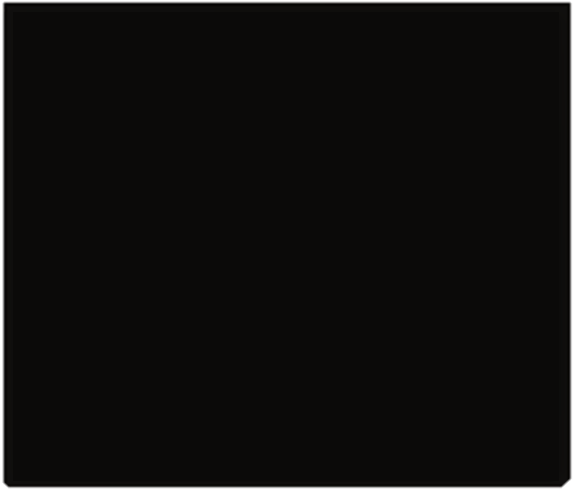 길드장 위임
길드장 지위를 길드원 중 한 명에게 위임합니다.
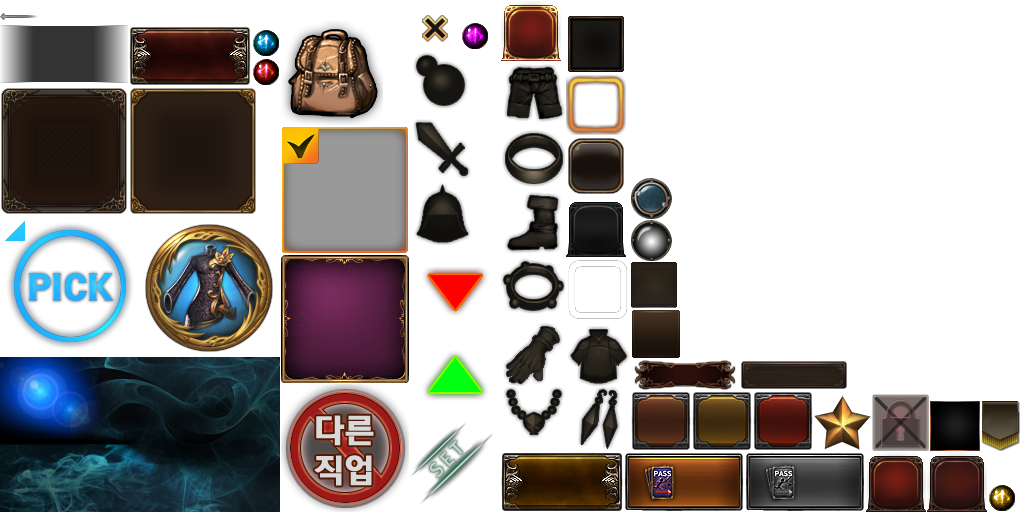 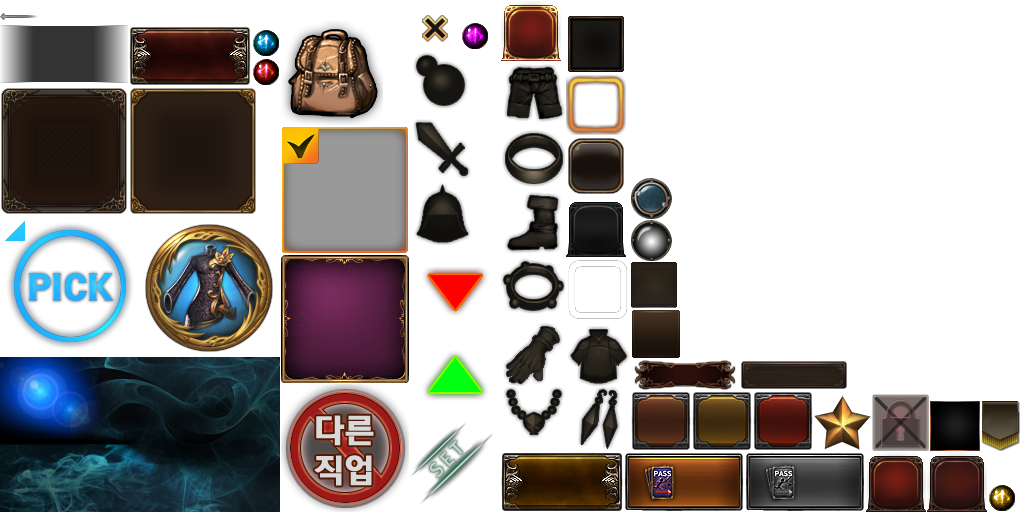 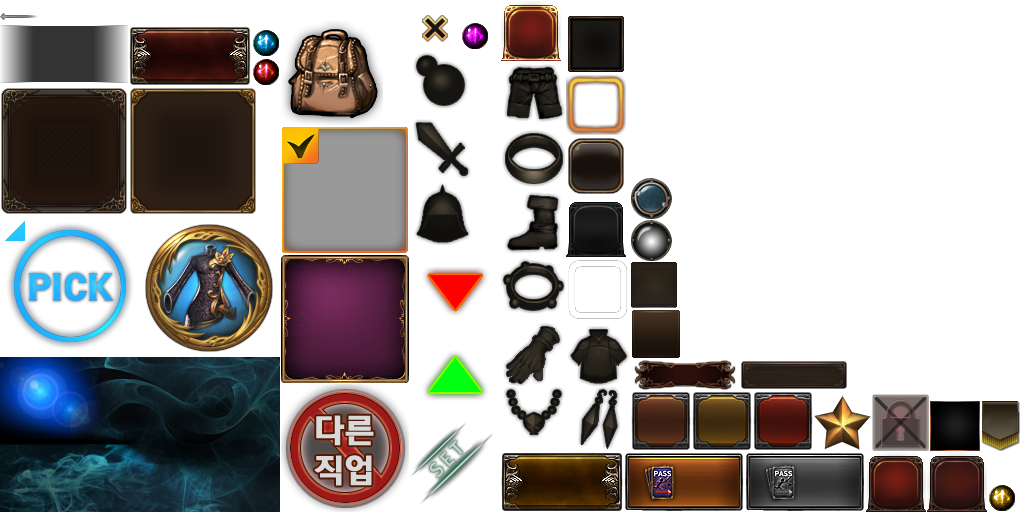 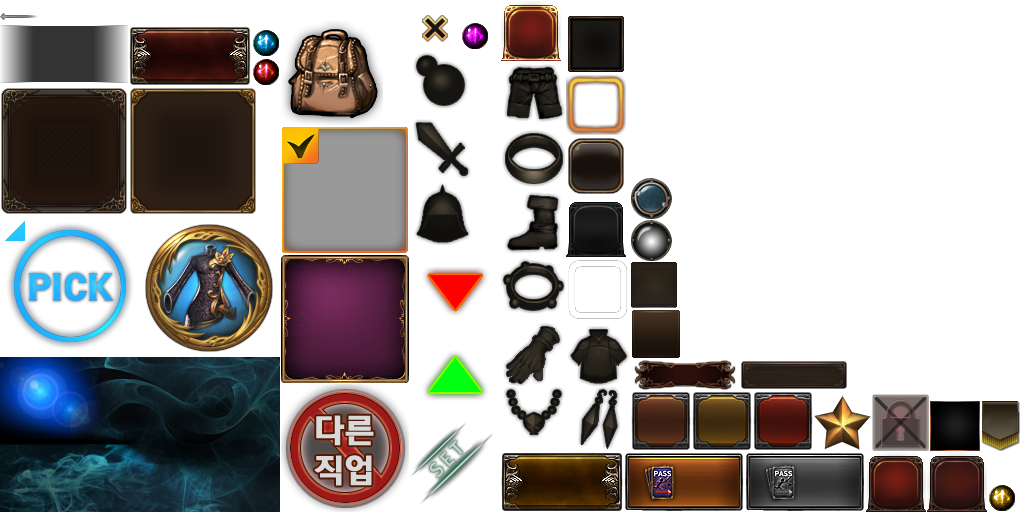 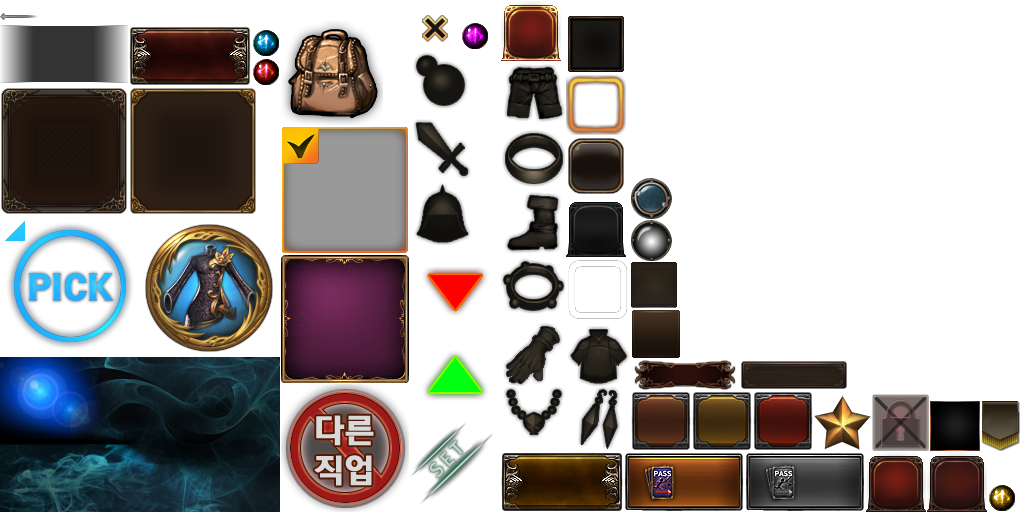 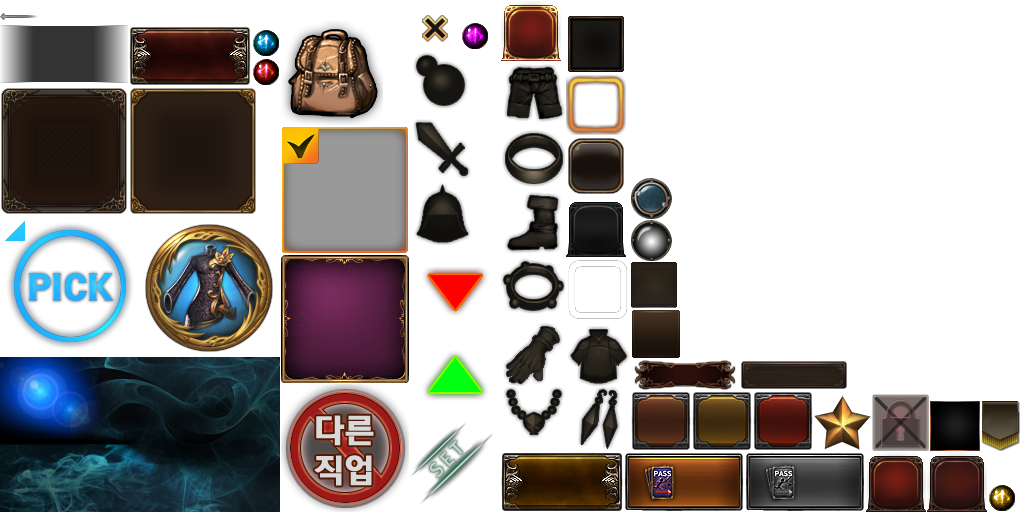 위  임
중복확인
길드명을 입력하세요.
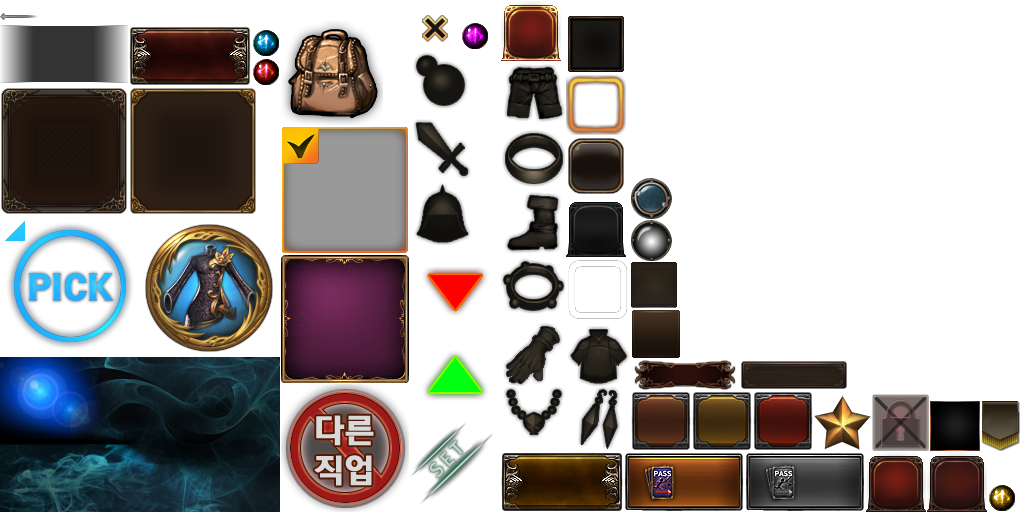 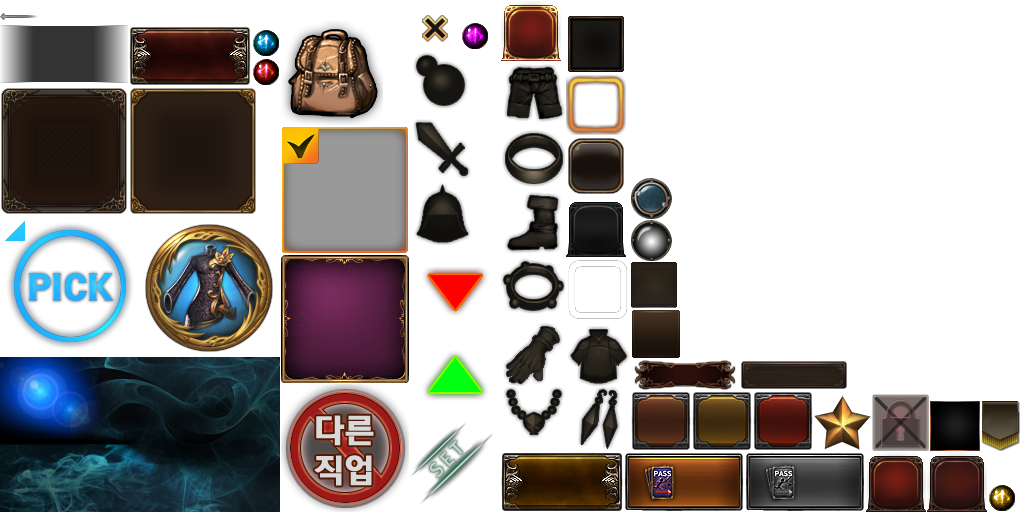 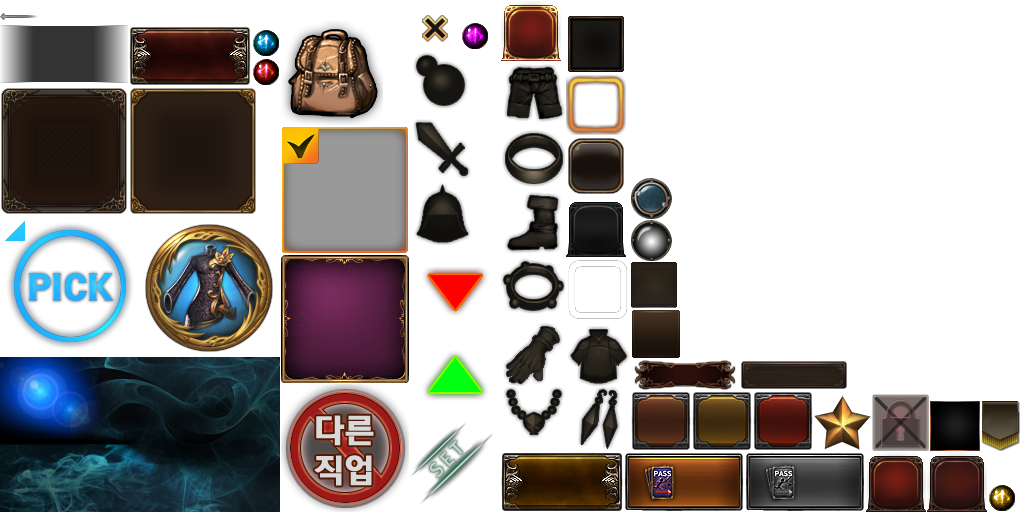 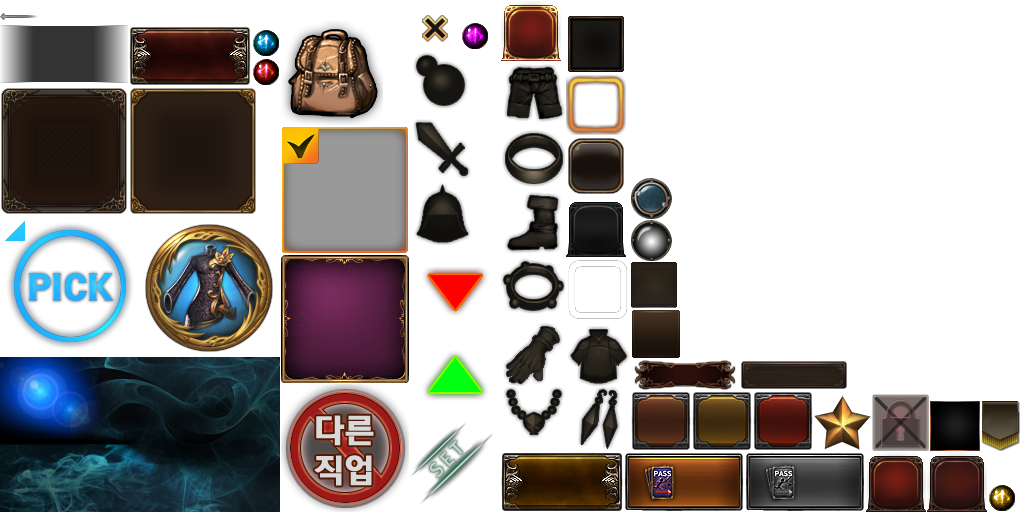 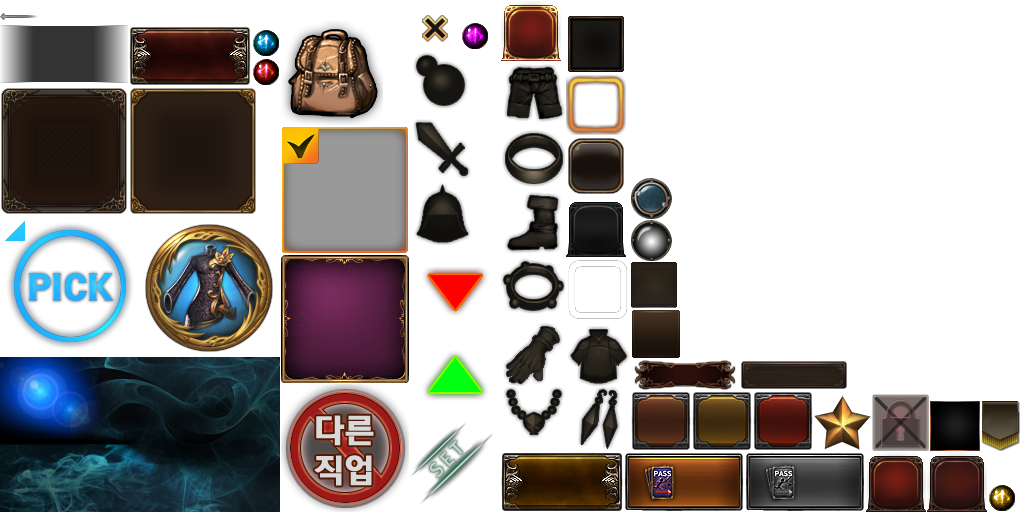 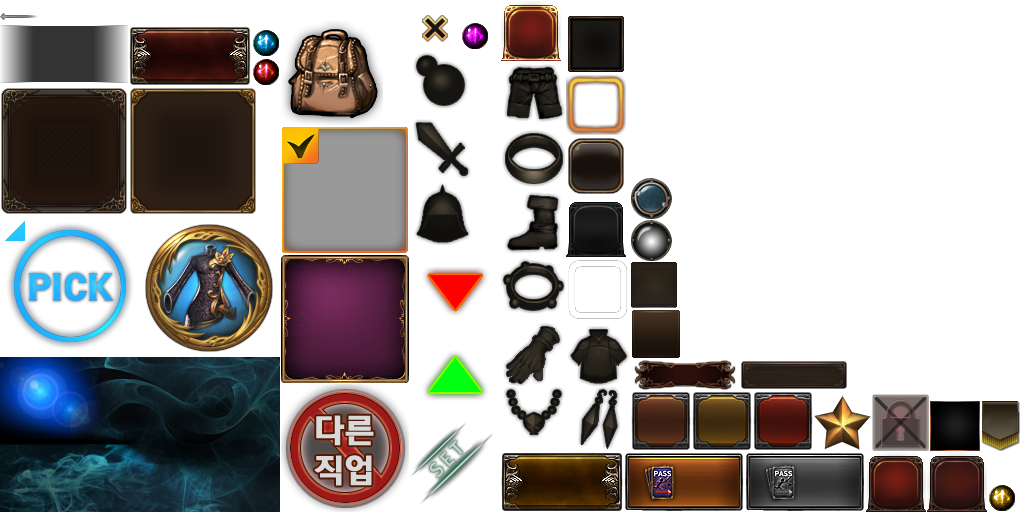 취소
확인
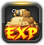 길드 경험치 아이템
길드 경험치 아이템을 구입합니다.
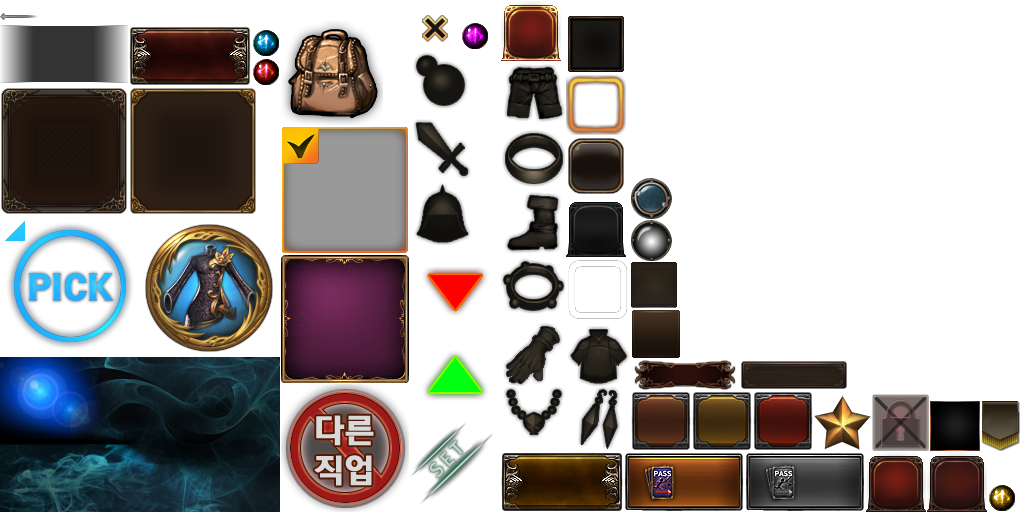 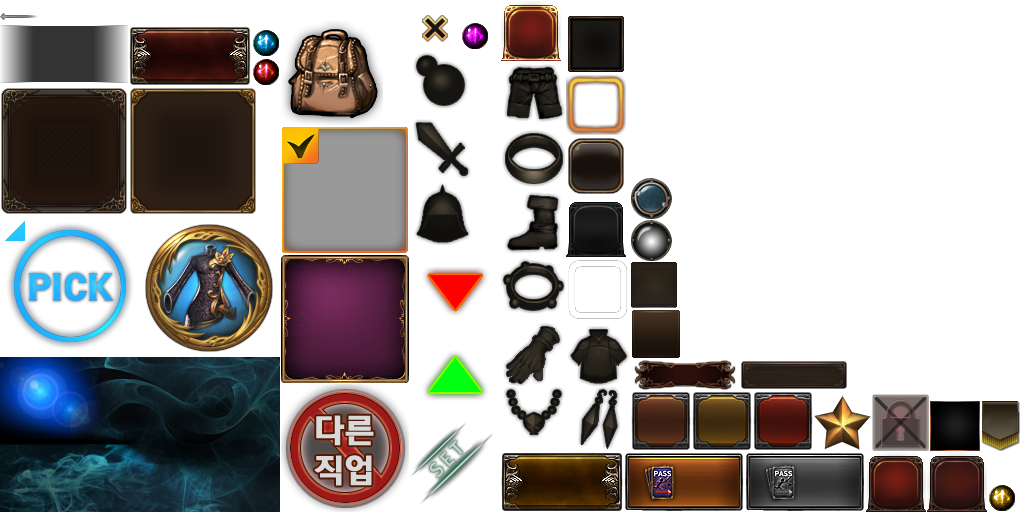 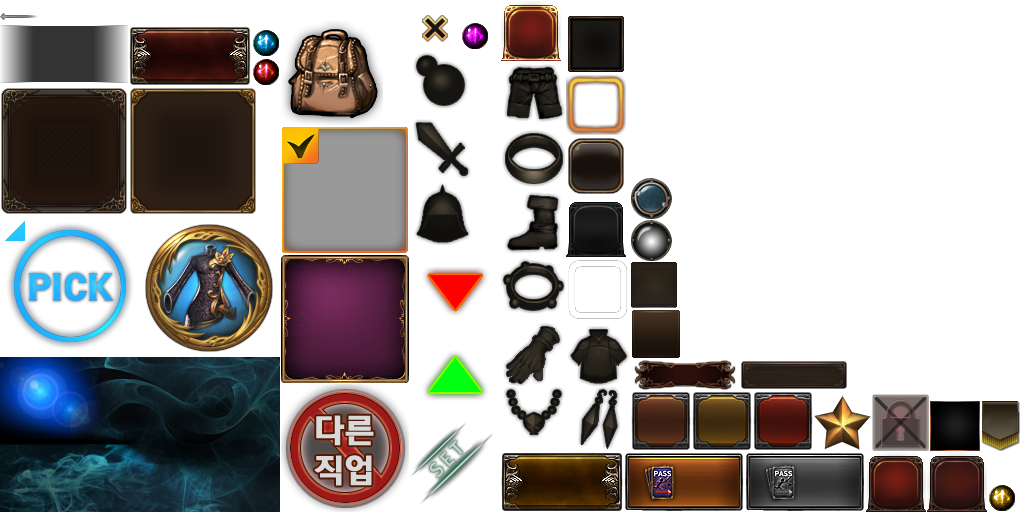 2일 7시간
남음
구  입
일반 가입
자유 가입
가입 불가
길드 가입 방식
자유 가입은 길드장 승인 없이 바로 가입되는 방식입니다.
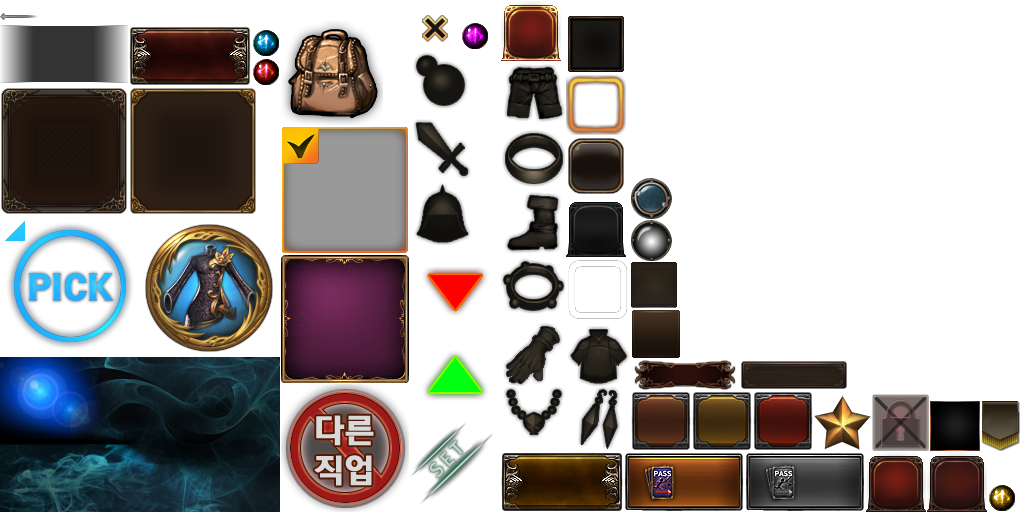 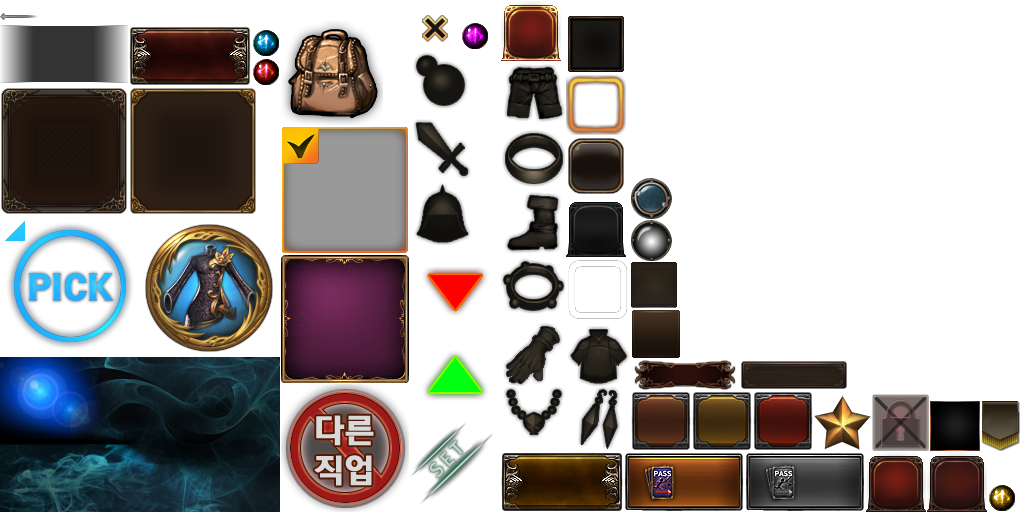 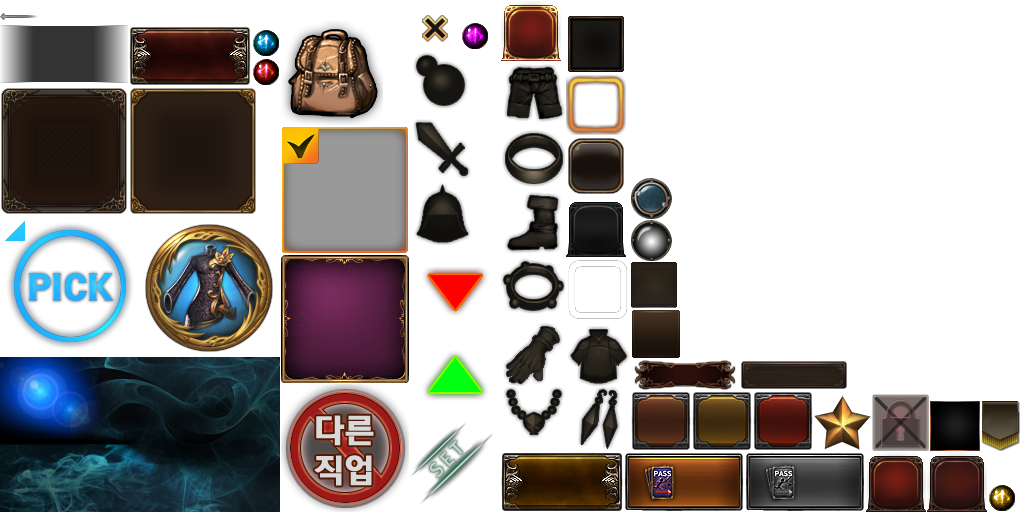 길드 해체
해체된 길드는 다시 복구할 수 없습니다.
위  임
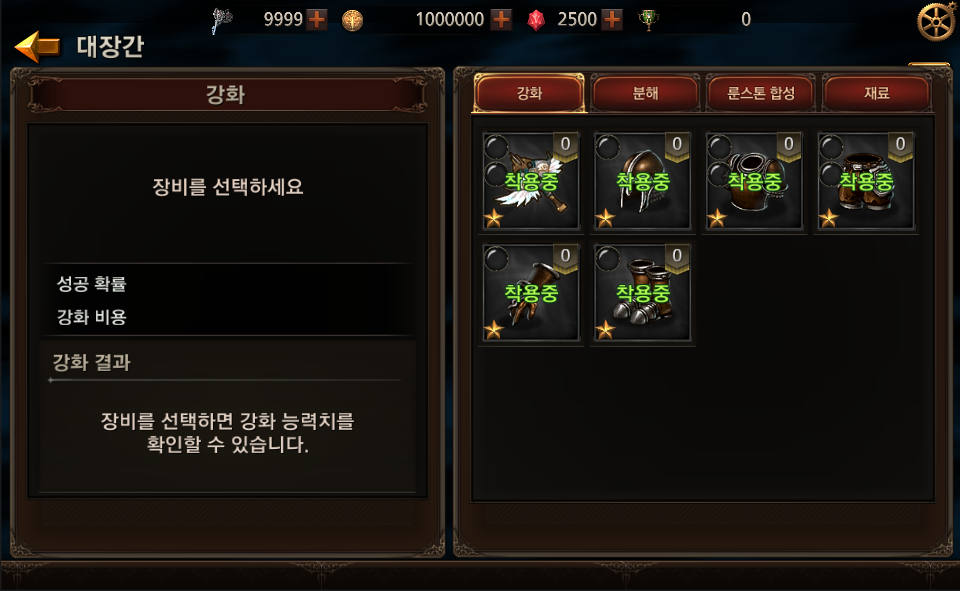 길드명 변경에 필요한 젬이 100 부족합니다.
젬 충전 페이지로 이동하시겠습니까?
확인
취소
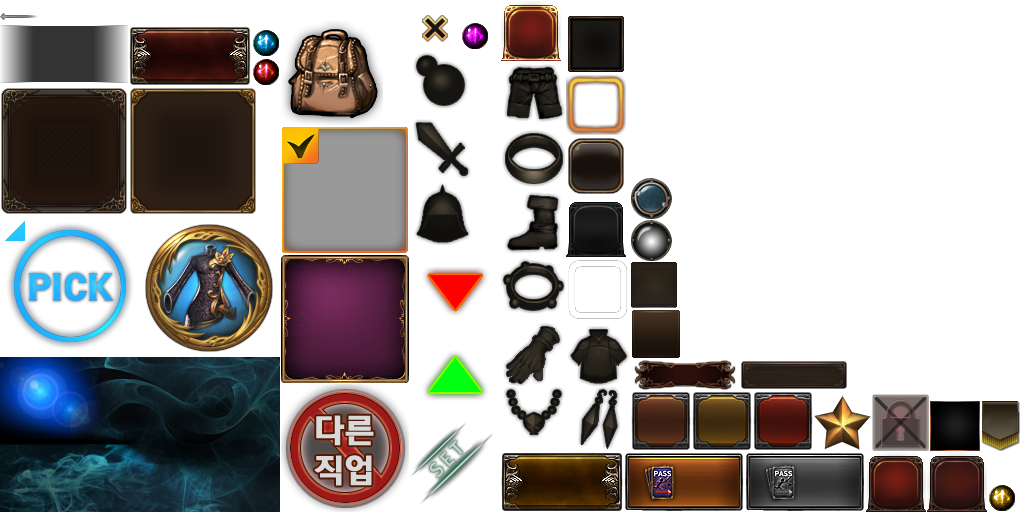 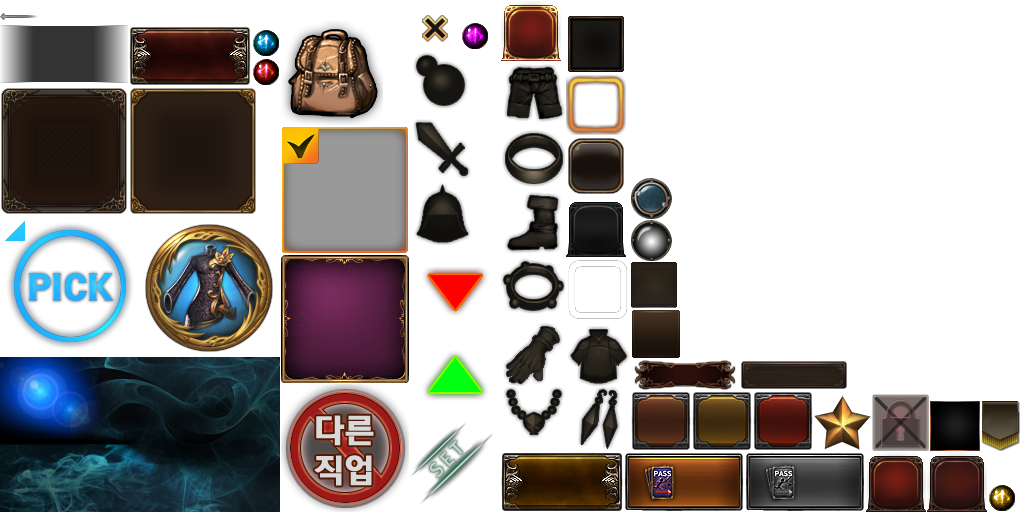 길드 UI_길드 관리_길드명 변경_젬 부족 시
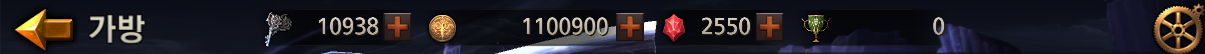 길드
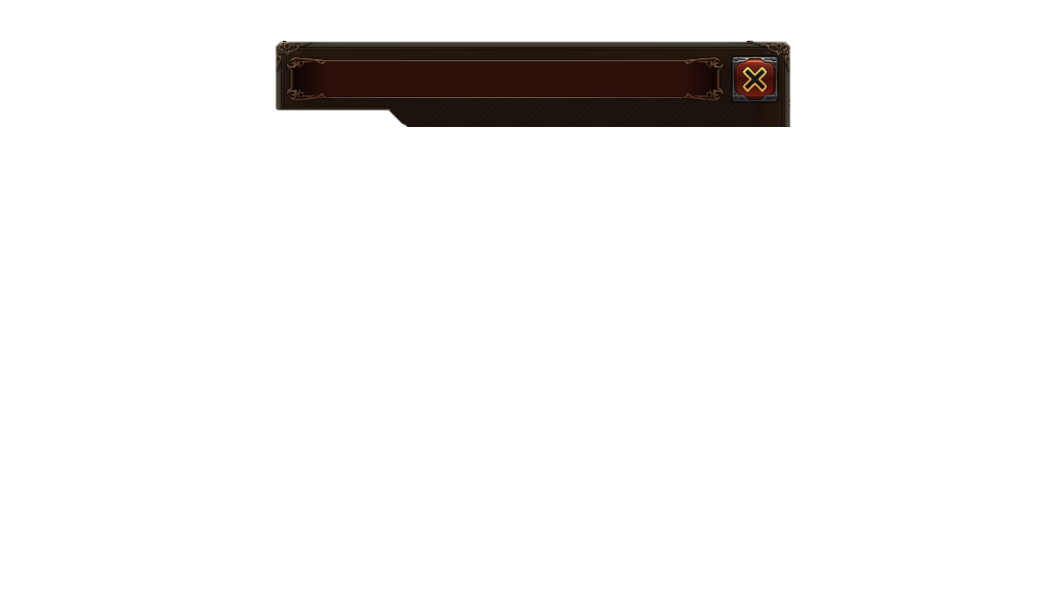 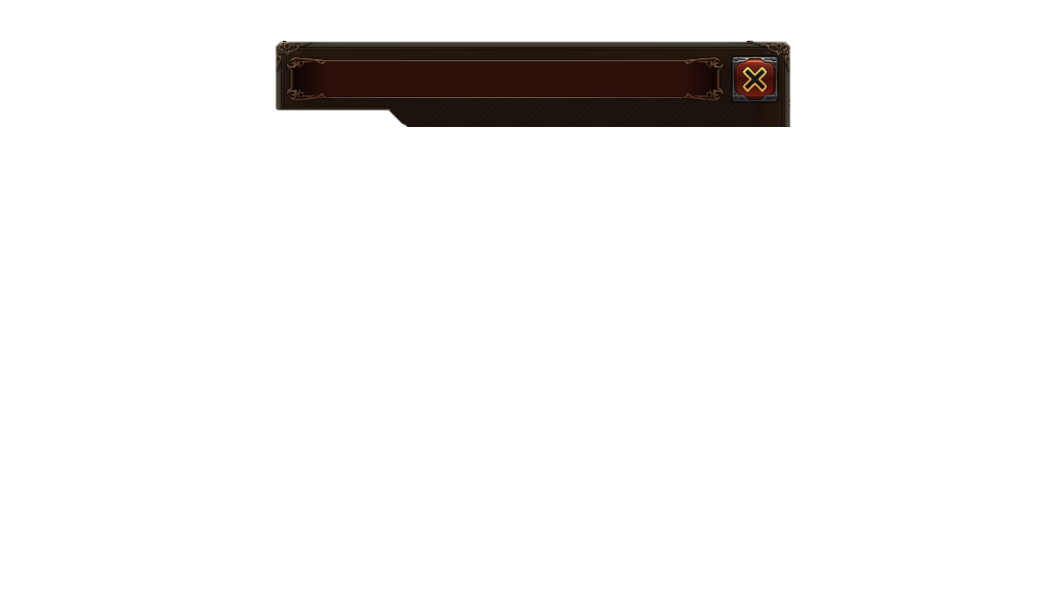 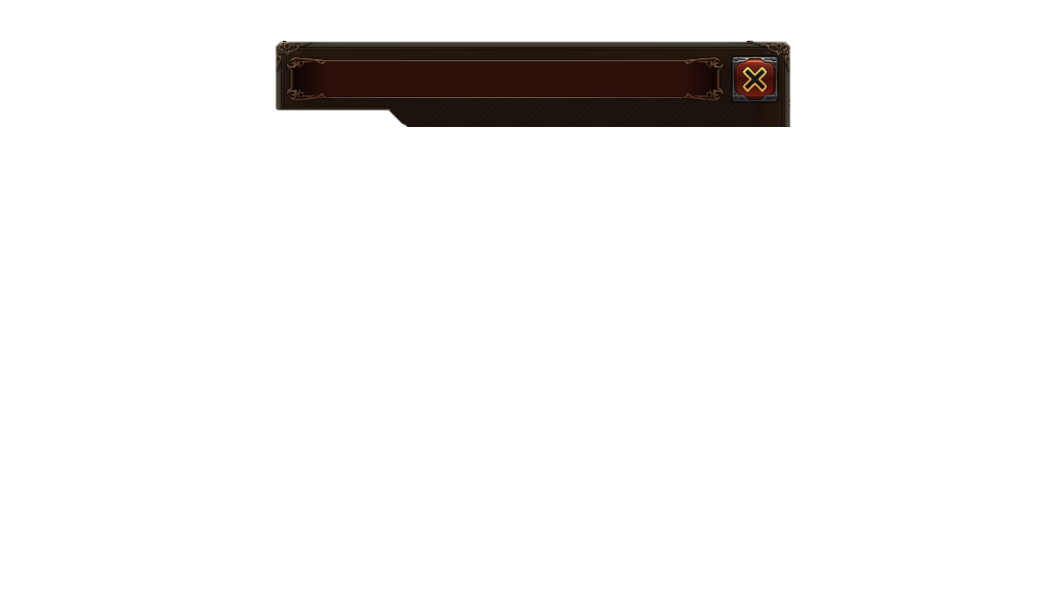 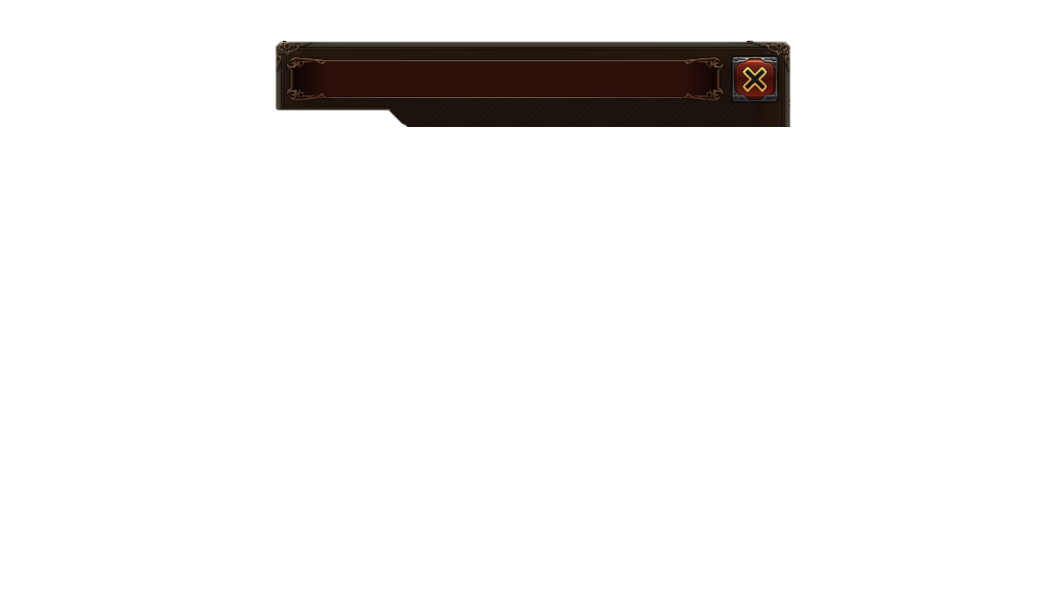 가입 신청 목록
길드 관리
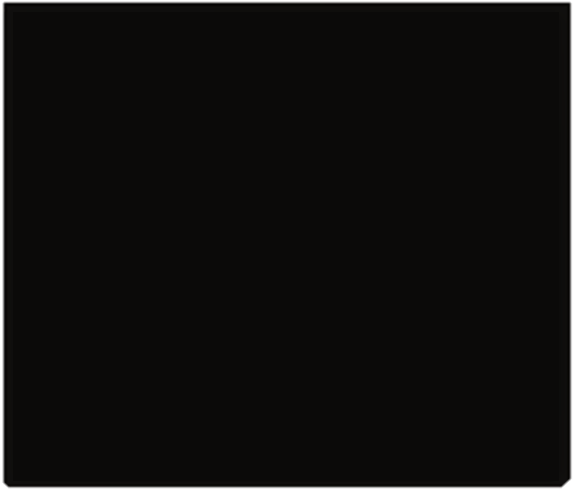 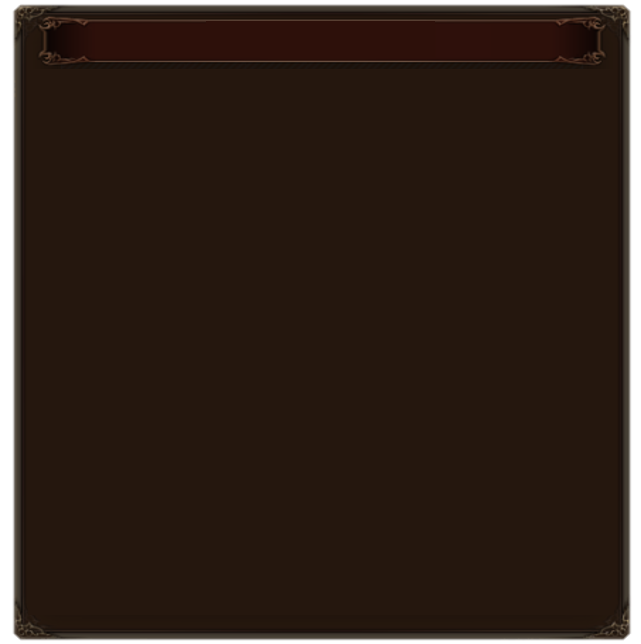 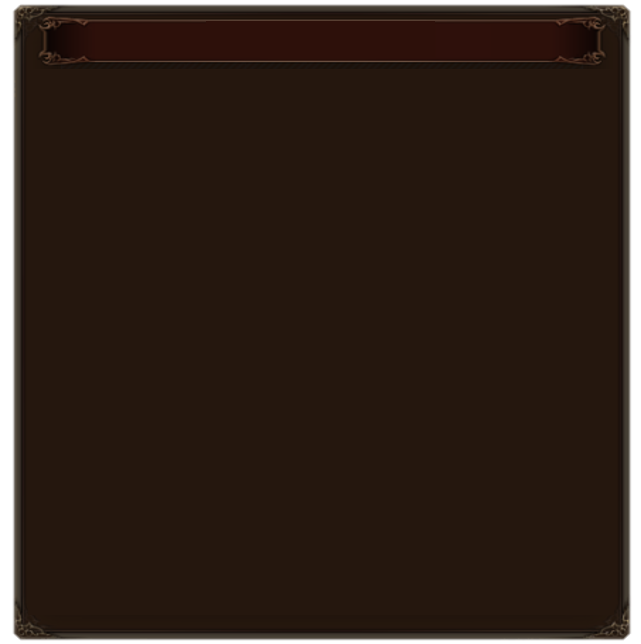 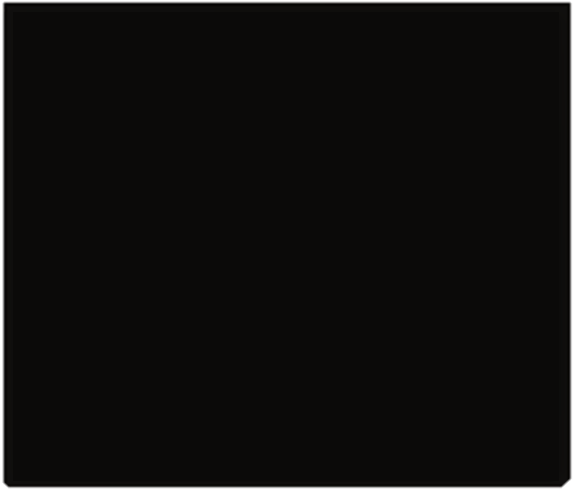 구렛나루는남겨줘
Lv.30 (GD Lv.1234)
캐릭터 닉네임
Lv.30 (GD Lv.1234)
캐릭터 닉네임
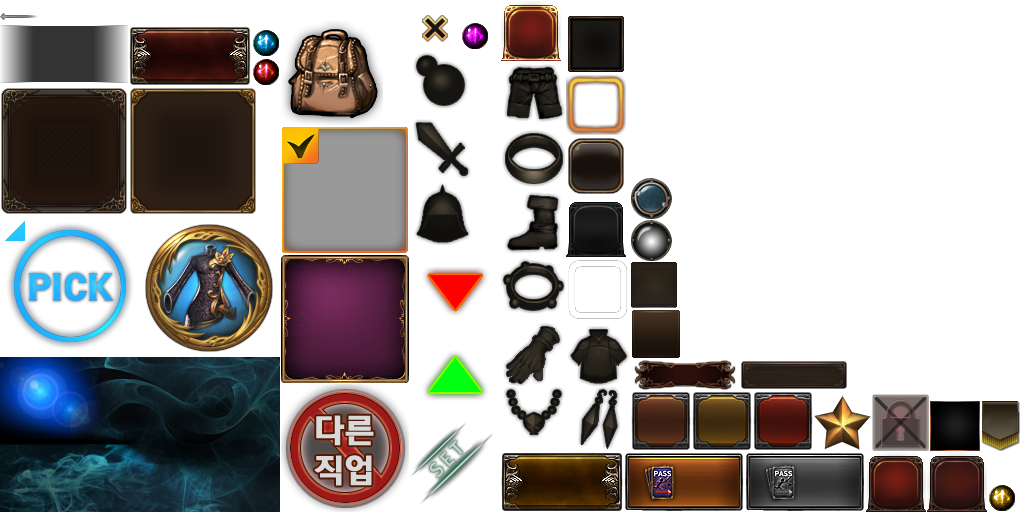 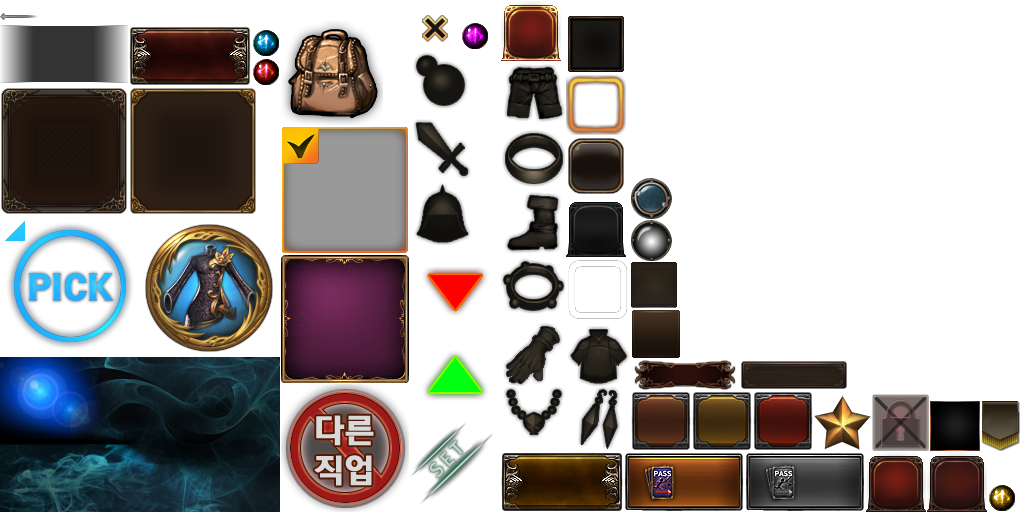 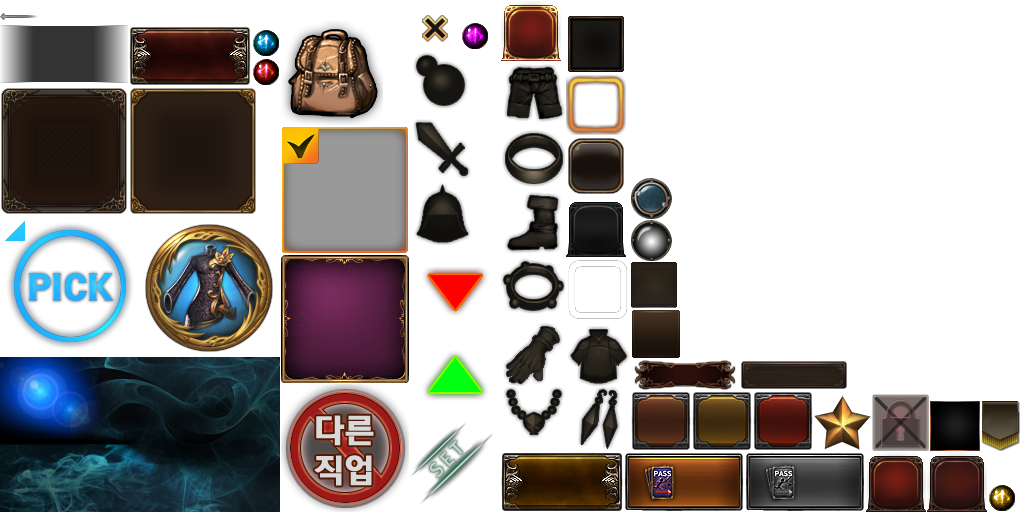 길드명
길드명을 변경합니다.
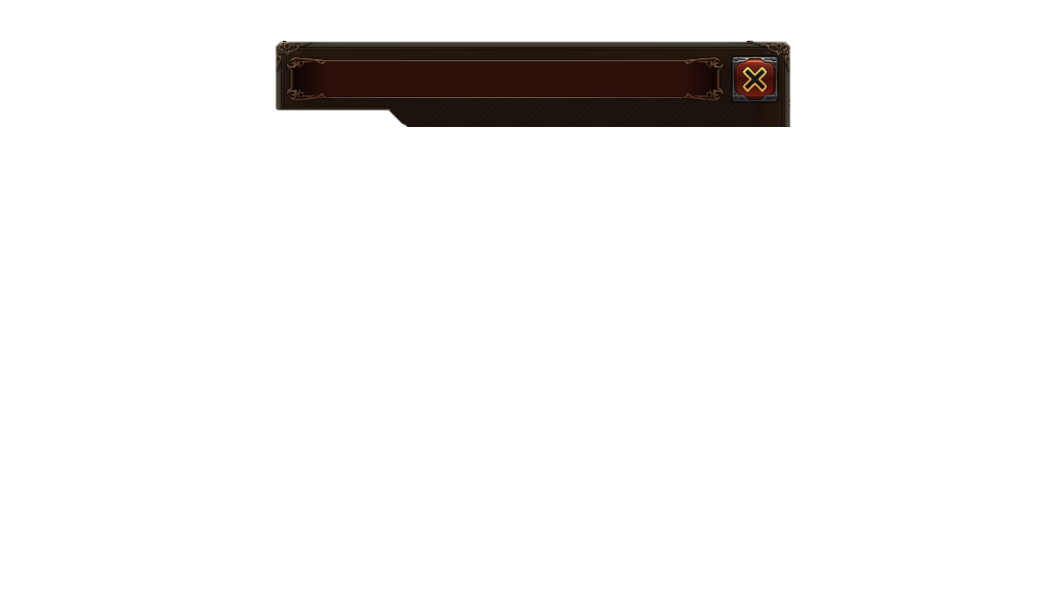 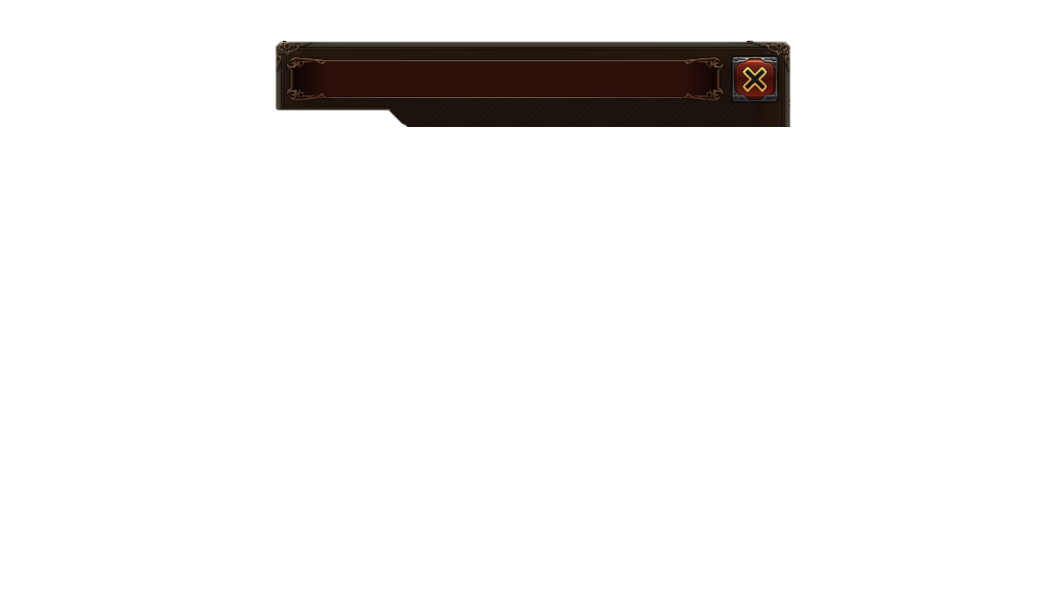 캐릭터
섬네일
캐릭터
섬네일
승인
승인
거절
거절
변경       100
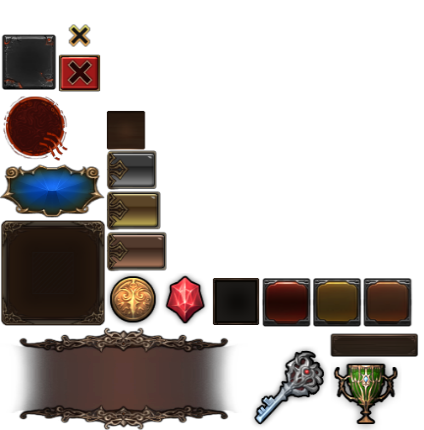 길드명 변경
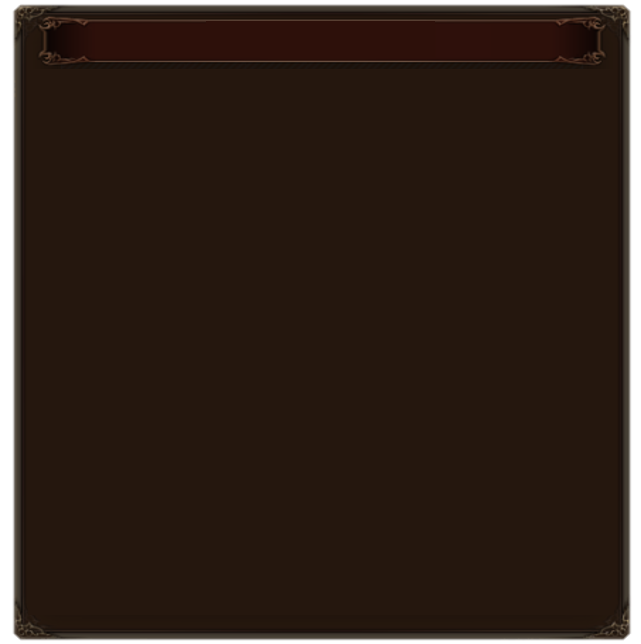 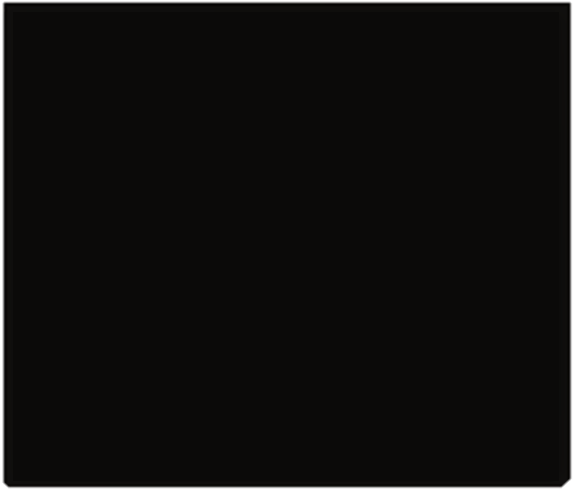 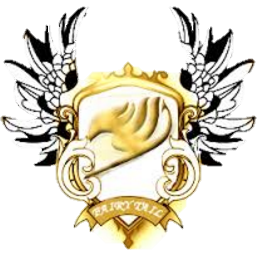 변경할 길드명을 입력해주세요.
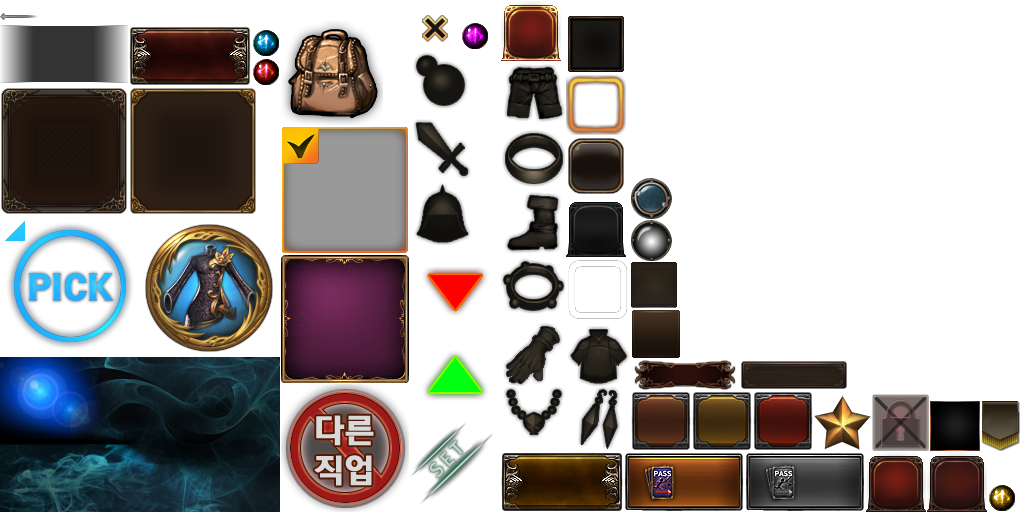 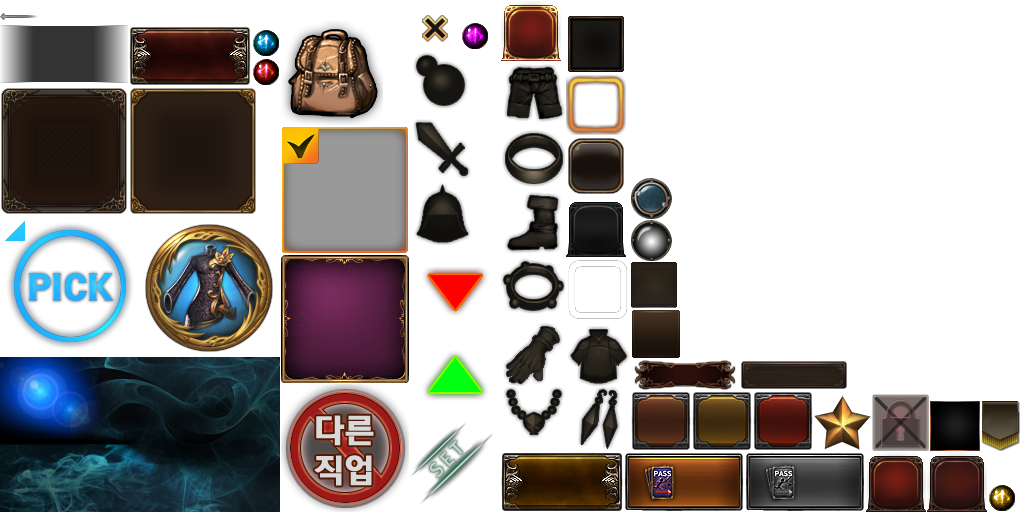 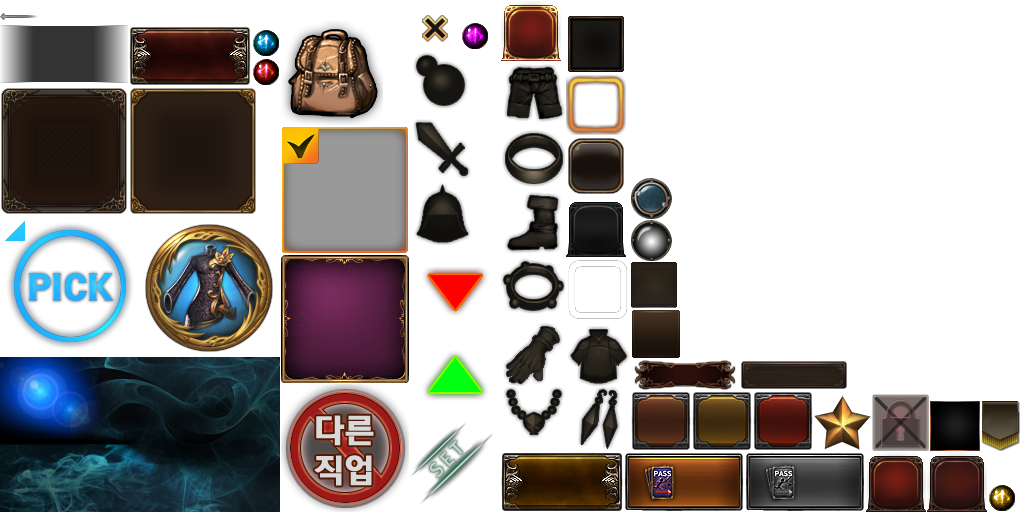 길드마크
길드마크를 변경합니다.
변경       100
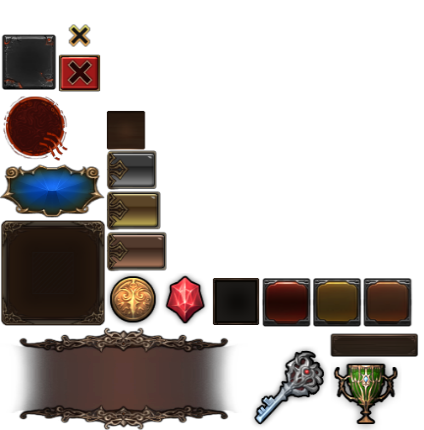 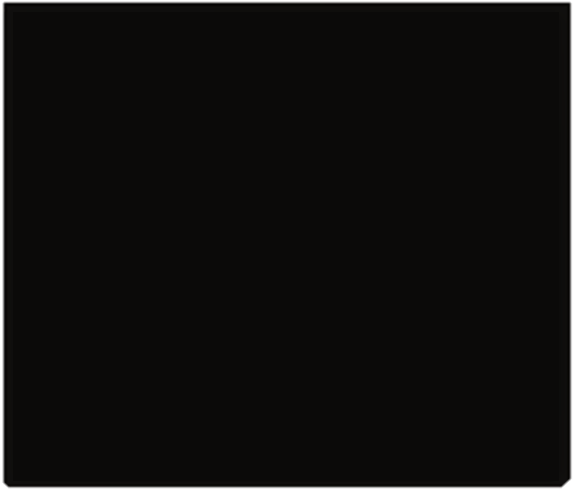 길드장 위임
길드장 지위를 길드원 중 한 명에게 위임합니다.
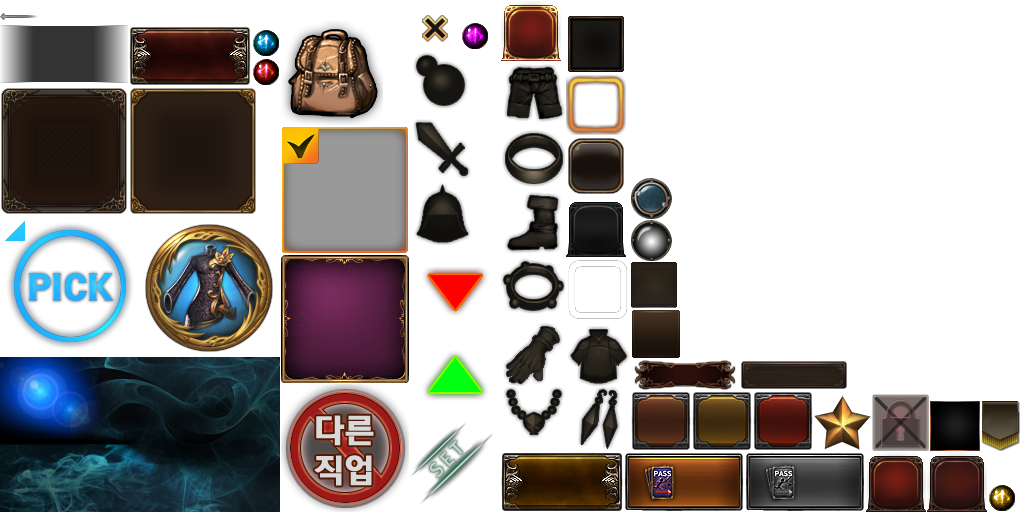 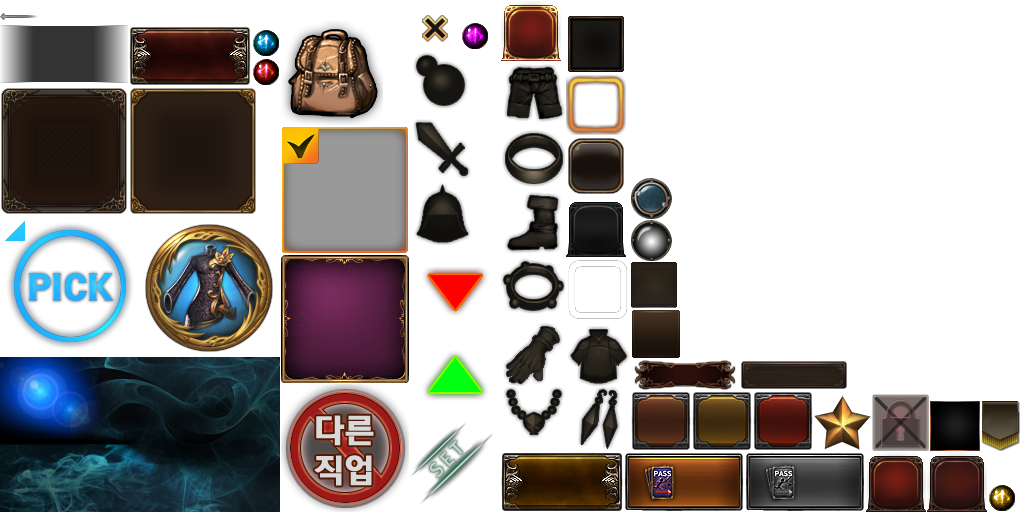 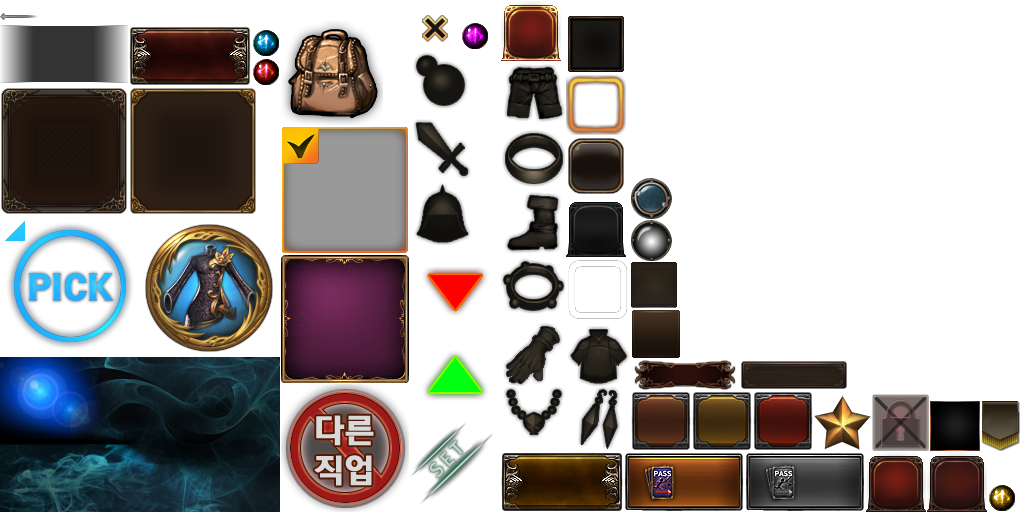 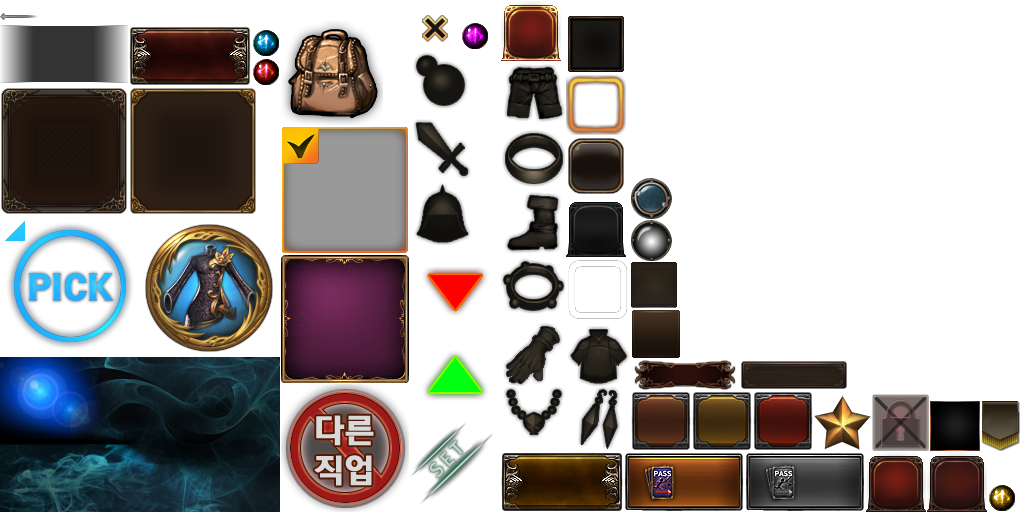 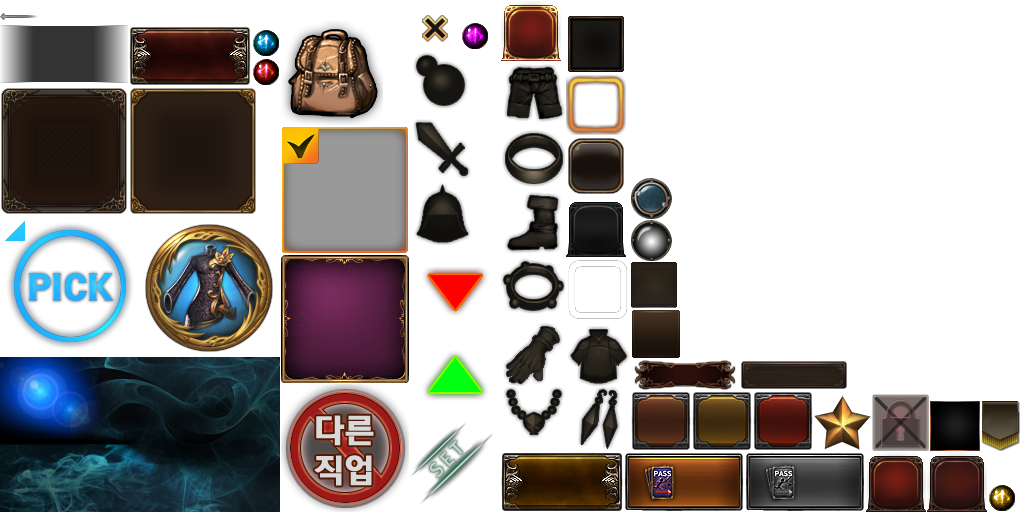 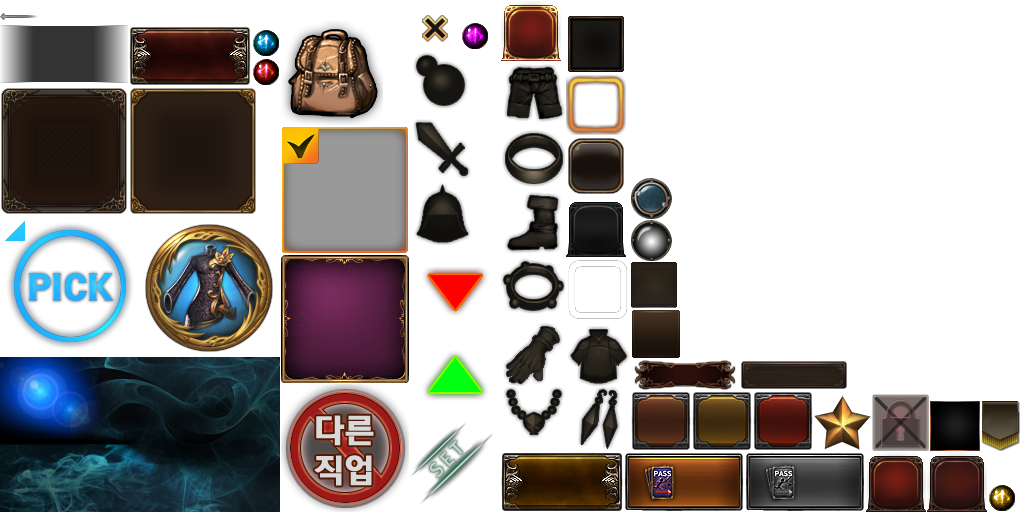 위  임
중복확인
길드명을 입력하세요.
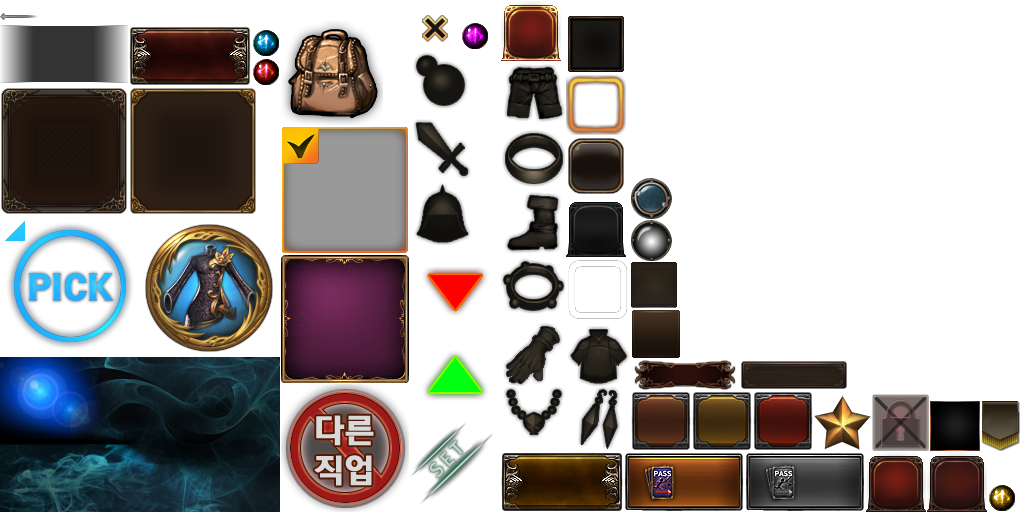 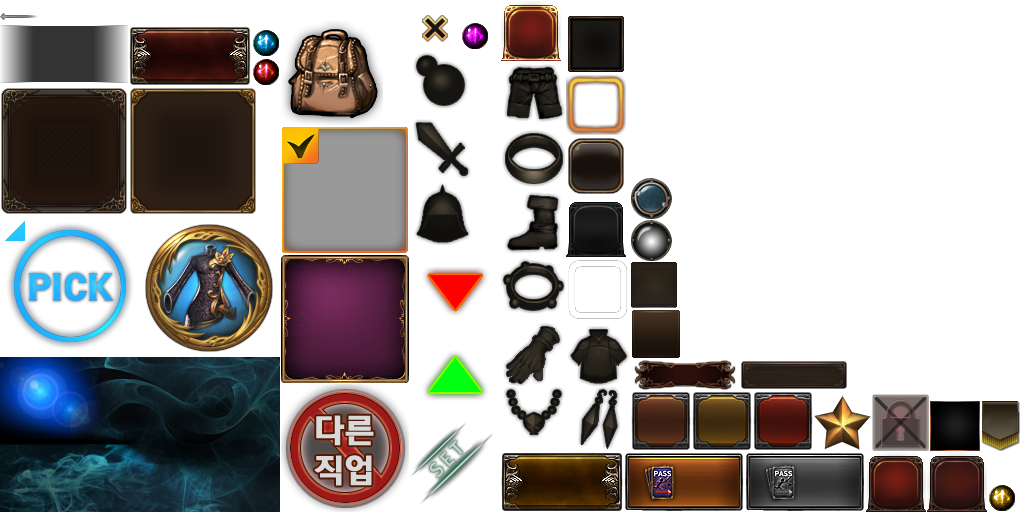 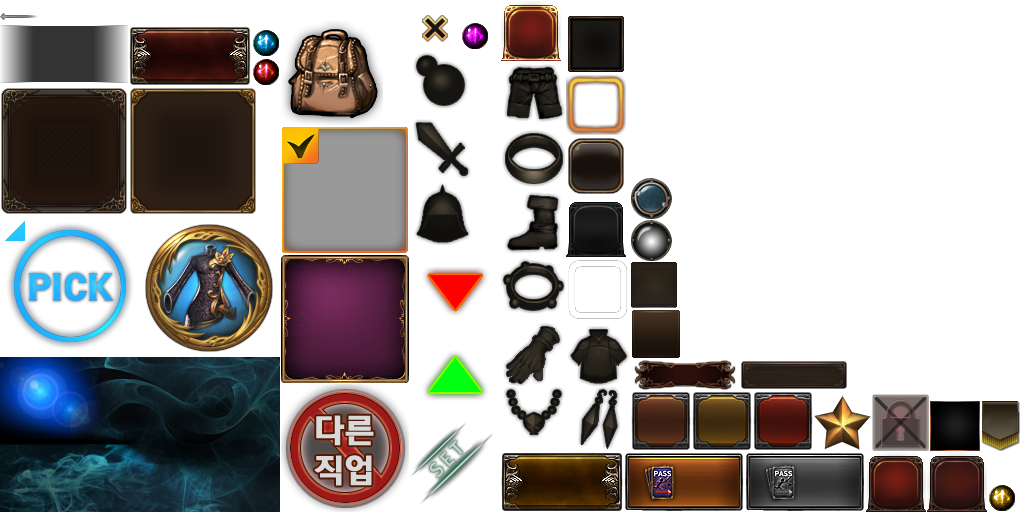 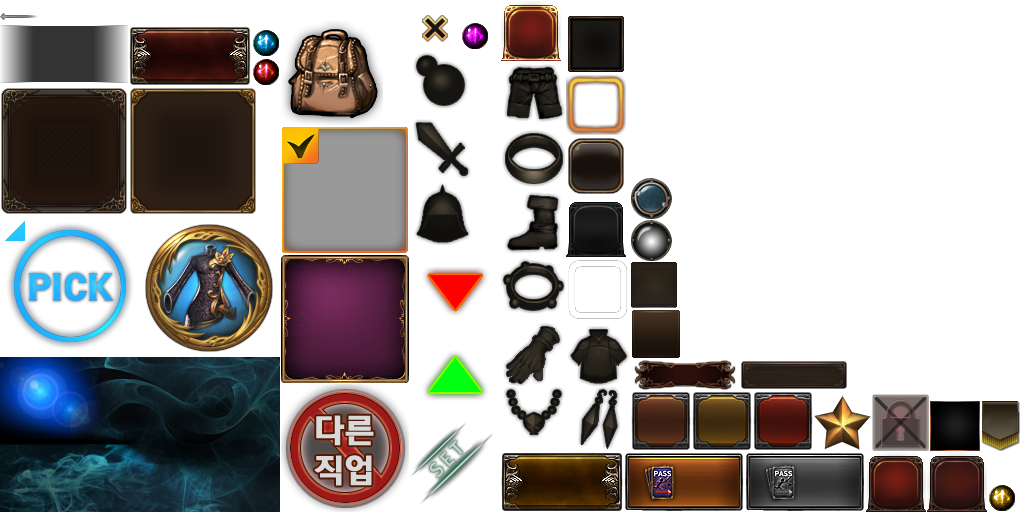 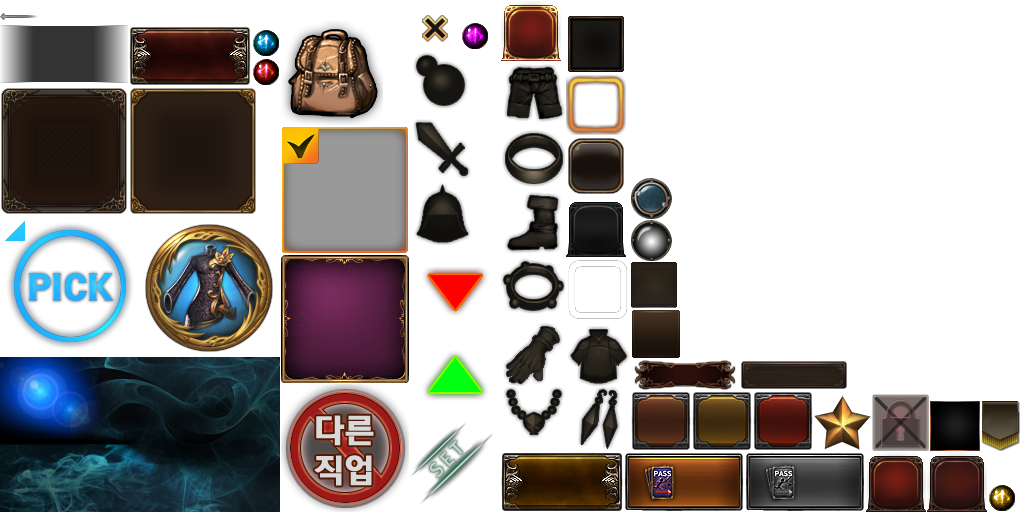 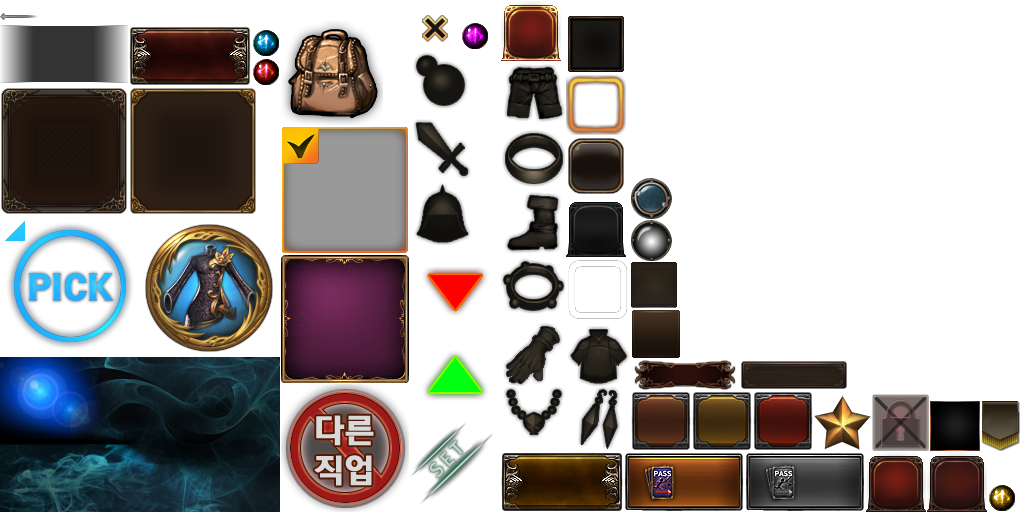 취소
확인
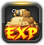 길드 경험치 아이템
길드 경험치 아이템을 구입합니다.
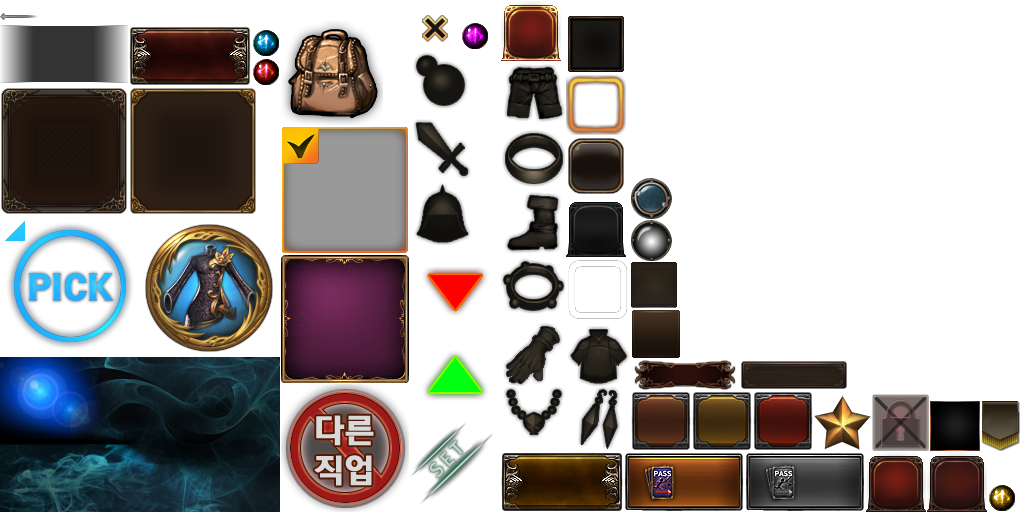 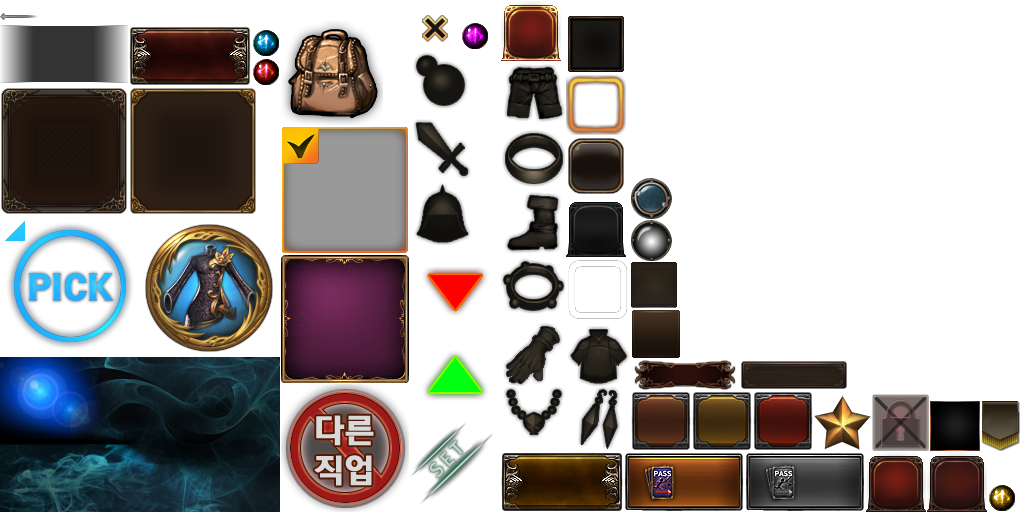 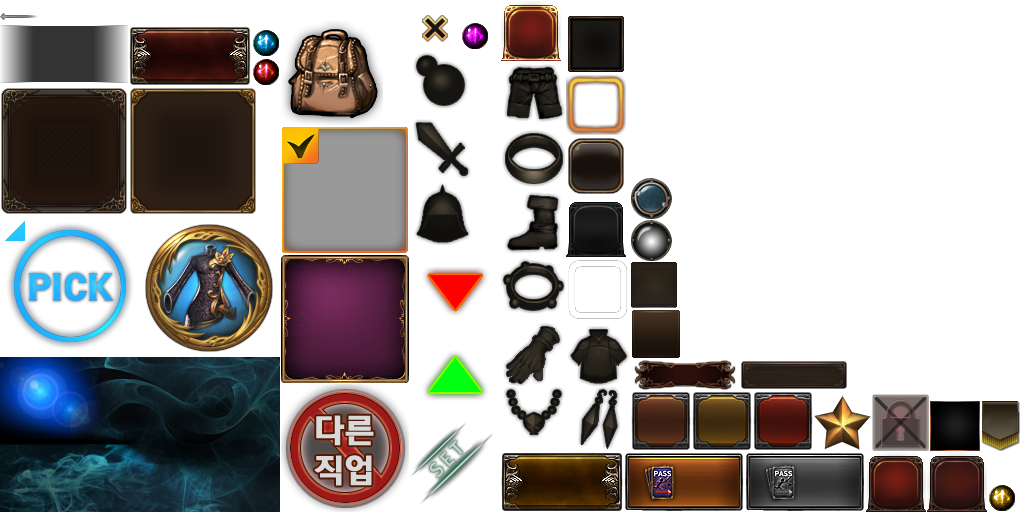 2일 7시간
남음
구  입
일반 가입
자유 가입
가입 불가
길드 가입 방식
자유 가입은 길드장 승인 없이 바로 가입되는 방식입니다.
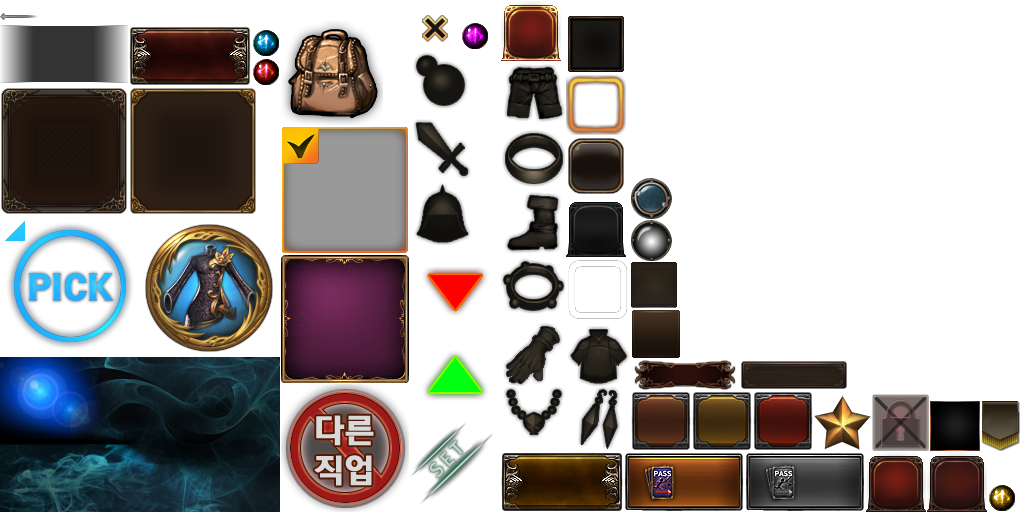 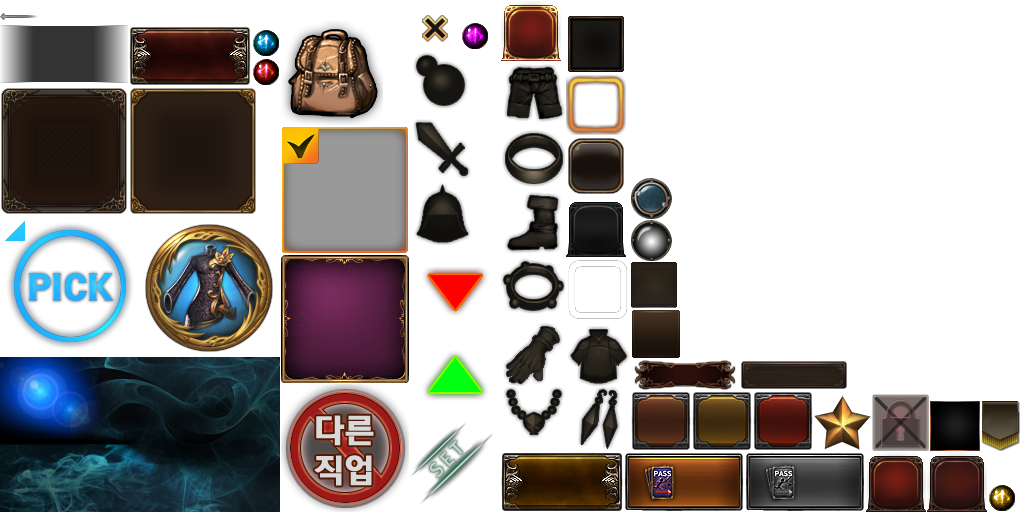 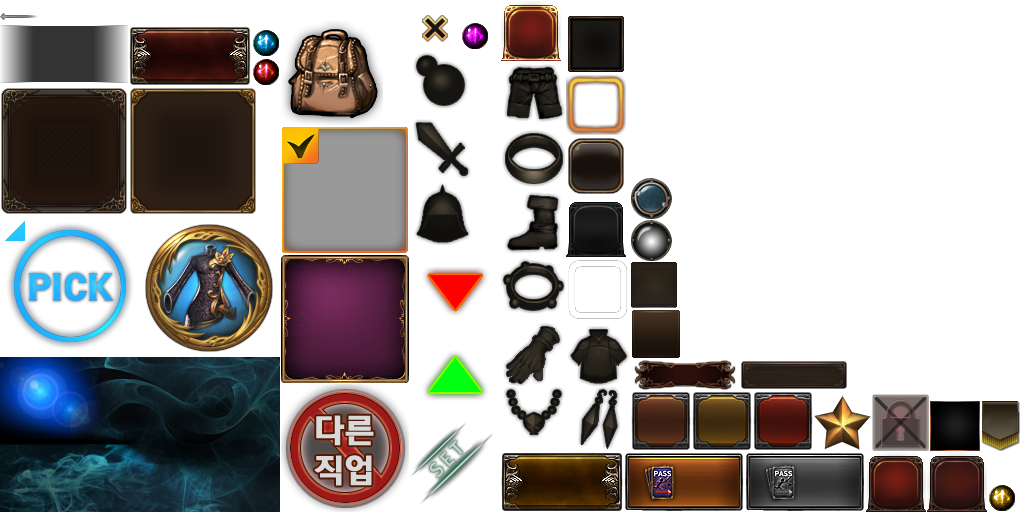 길드 해체
해체된 길드는 다시 복구할 수 없습니다.
위  임
길드 UI_길드 관리_길드 마크 변경
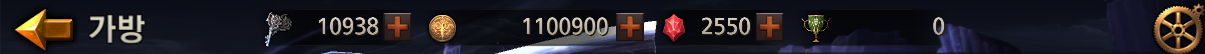 길드
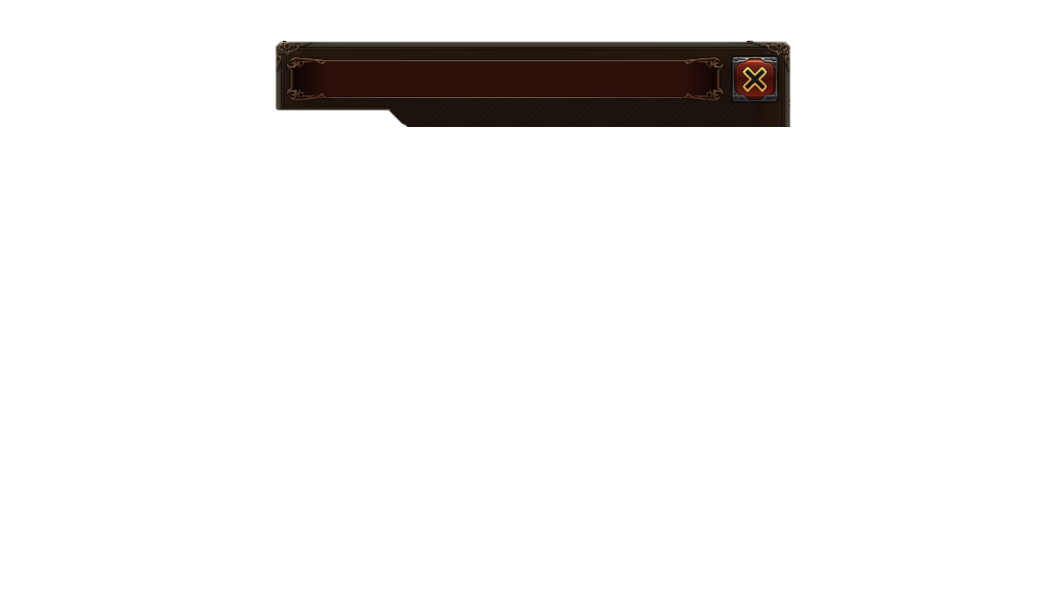 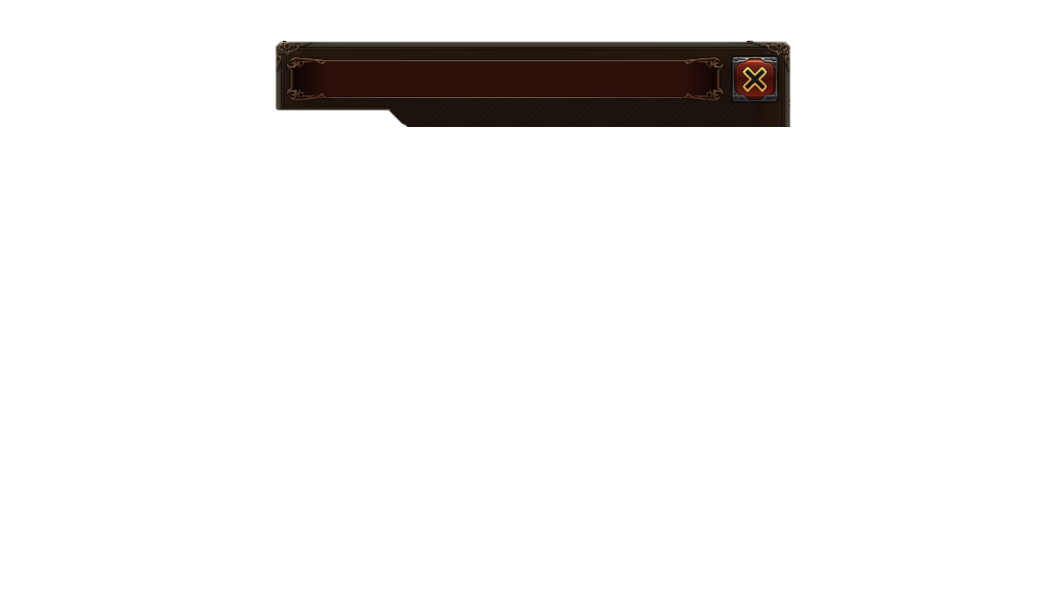 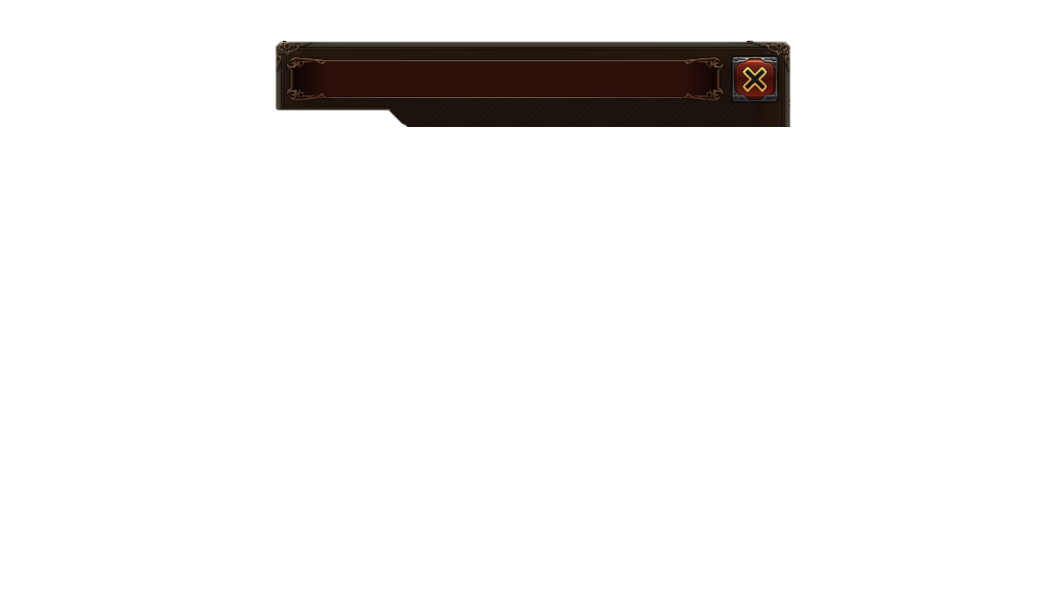 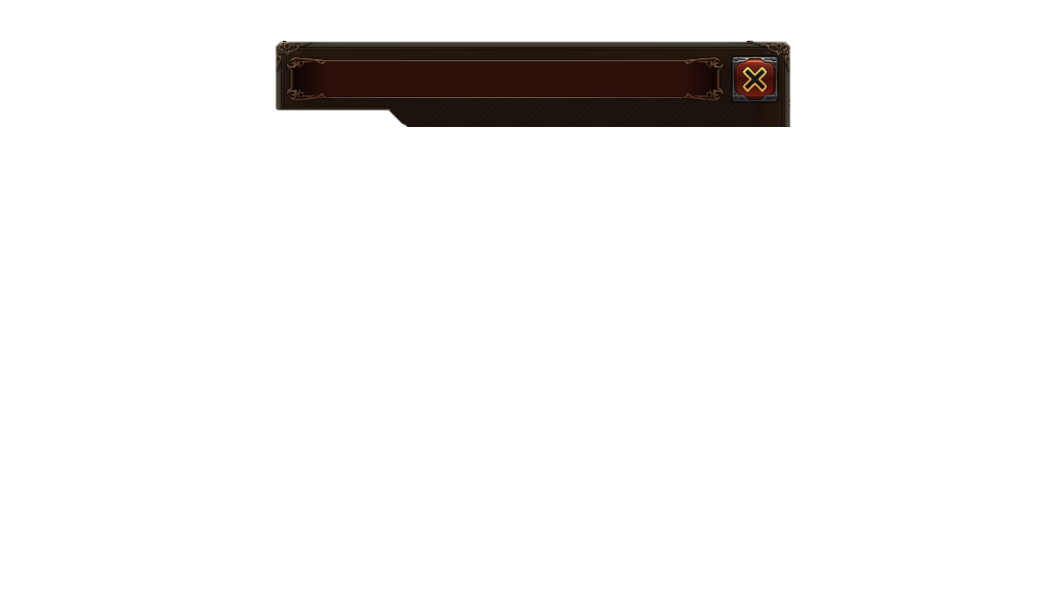 가입 신청 목록
길드 관리
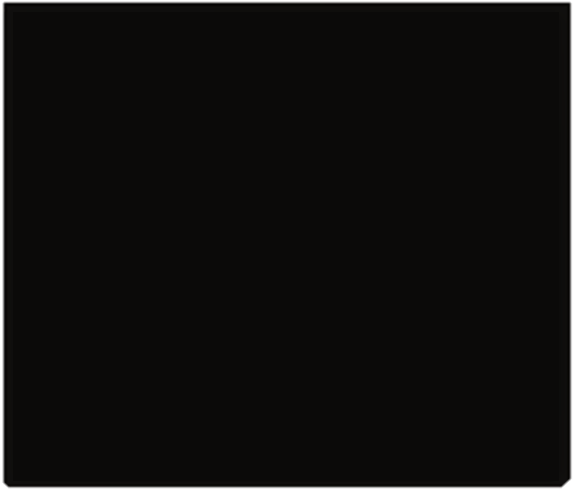 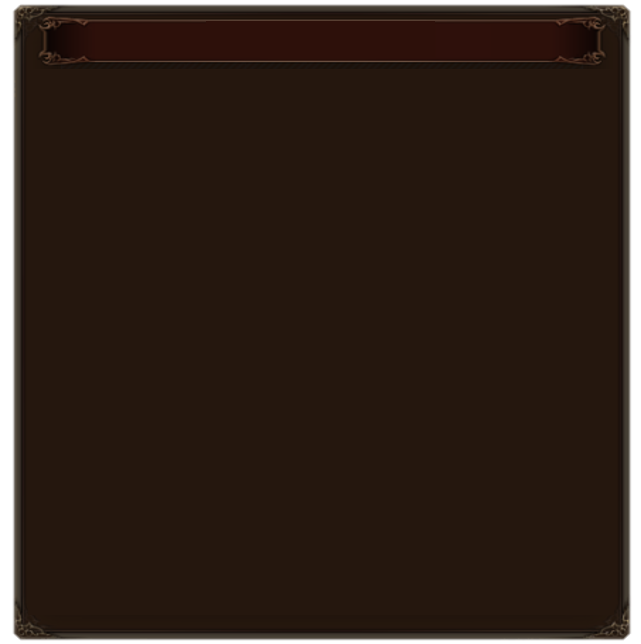 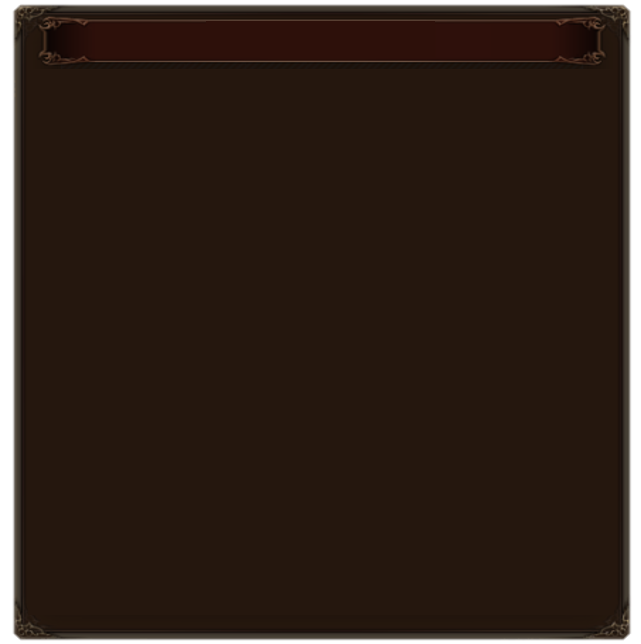 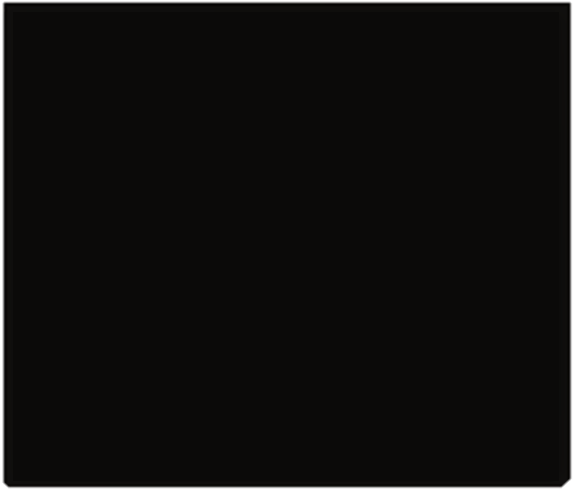 구렛나루는남겨줘
Lv.30 (GD Lv.1234)
캐릭터 닉네임
Lv.30 (GD Lv.1234)
캐릭터 닉네임
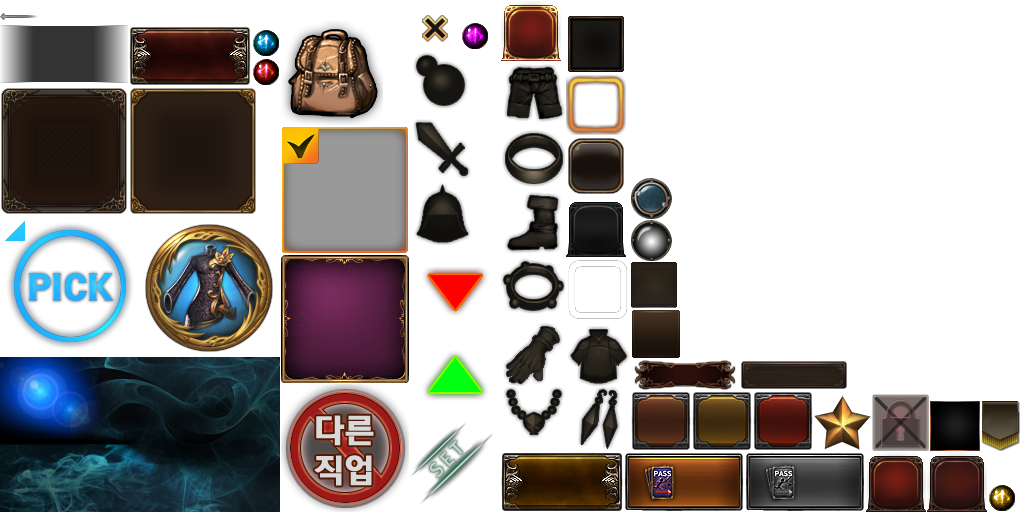 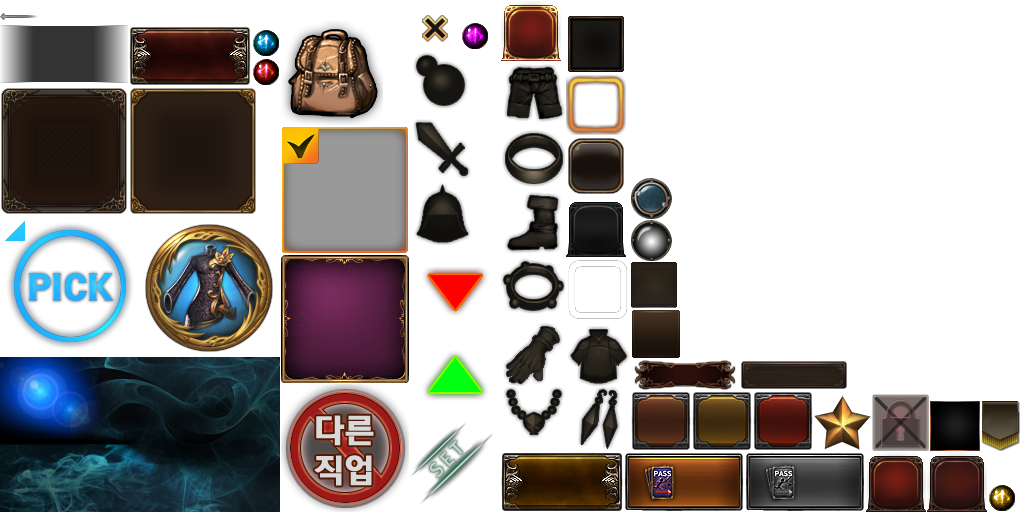 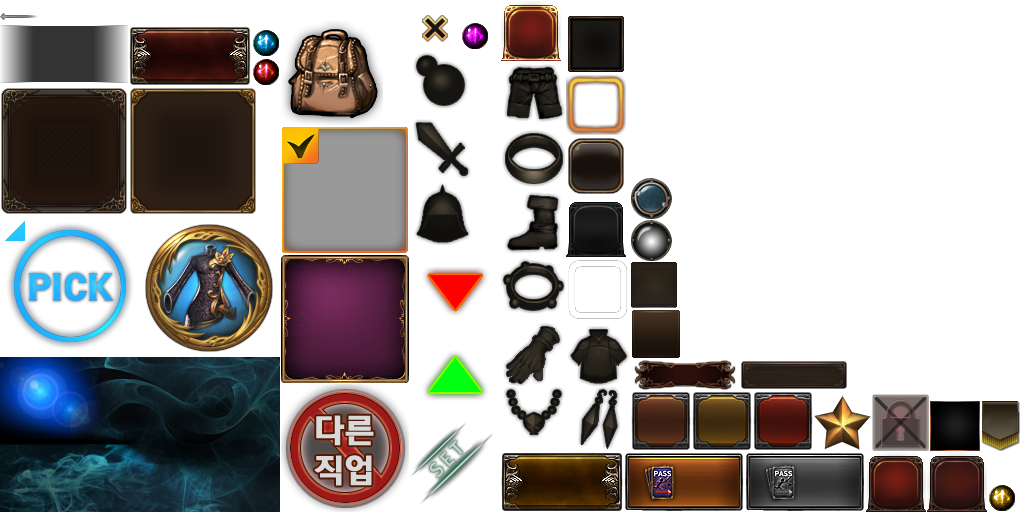 길드명
길드명을 변경합니다.
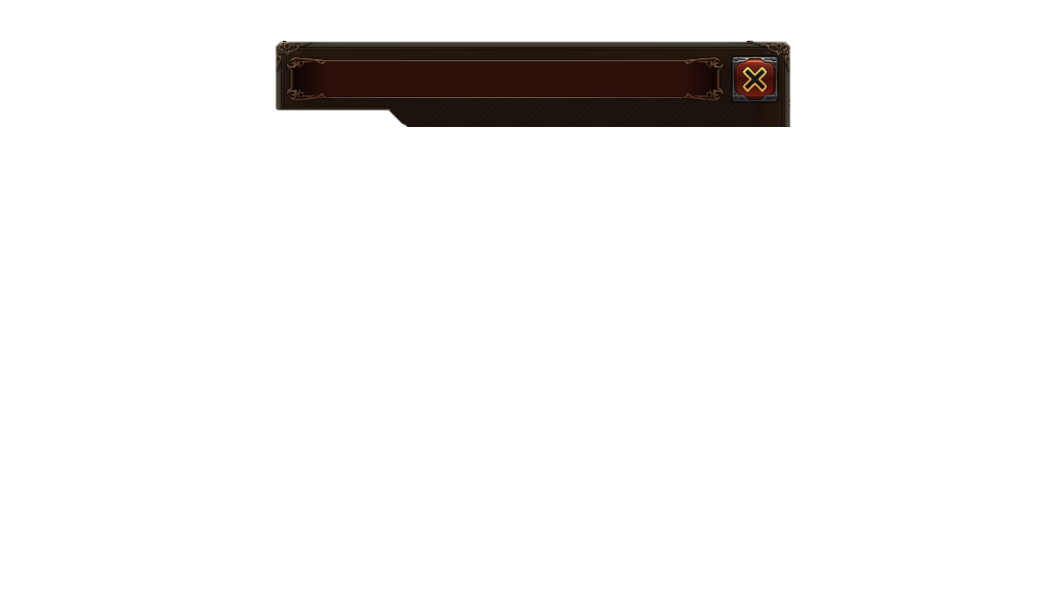 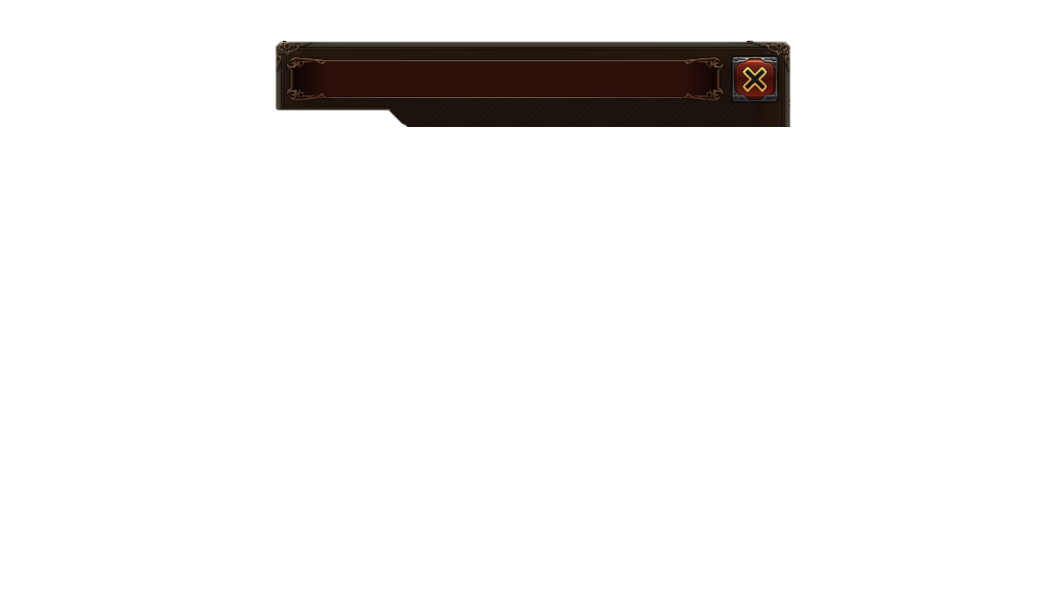 캐릭터
섬네일
캐릭터
섬네일
승인
승인
거절
거절
변경       100
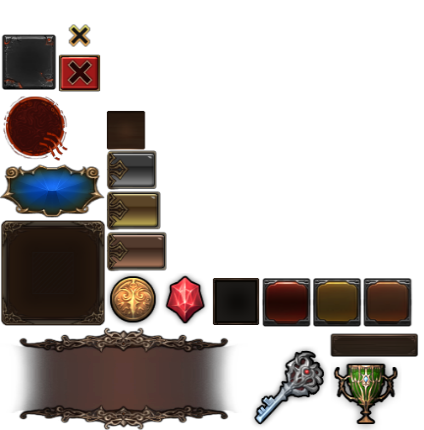 길드 마크 변경
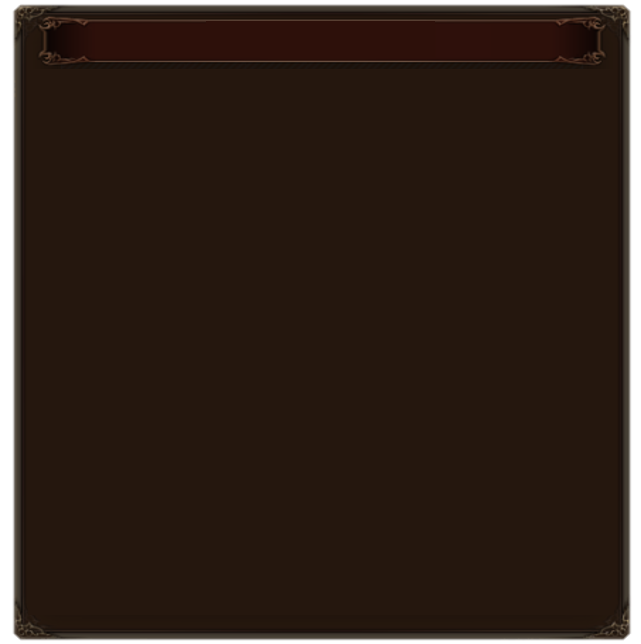 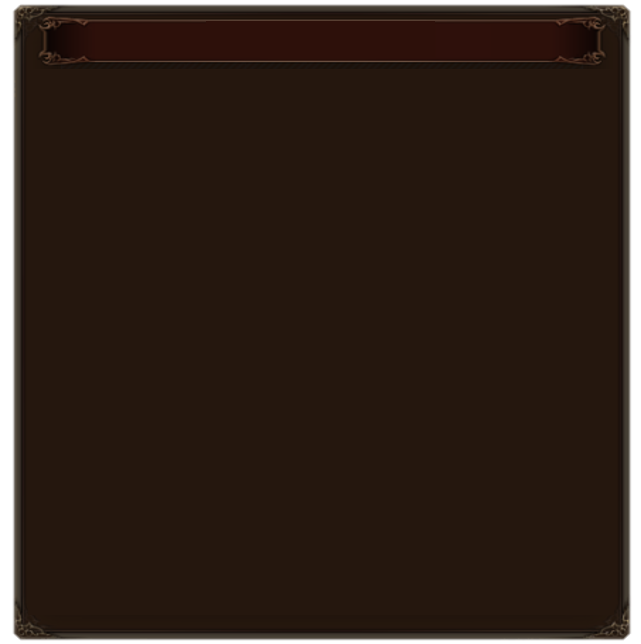 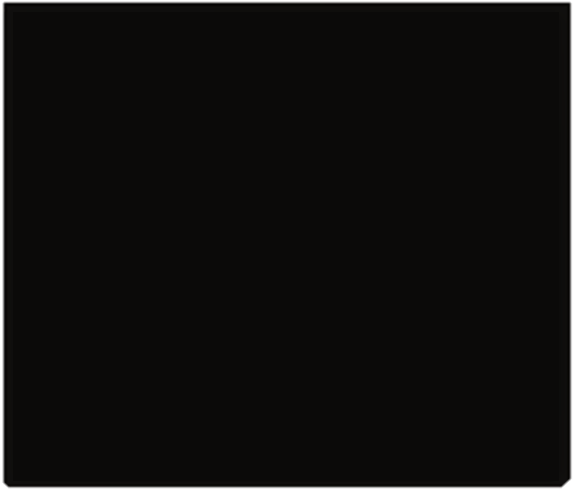 변경할 길드 마크를 선택해주세요.
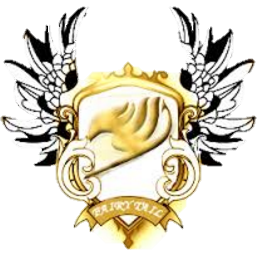 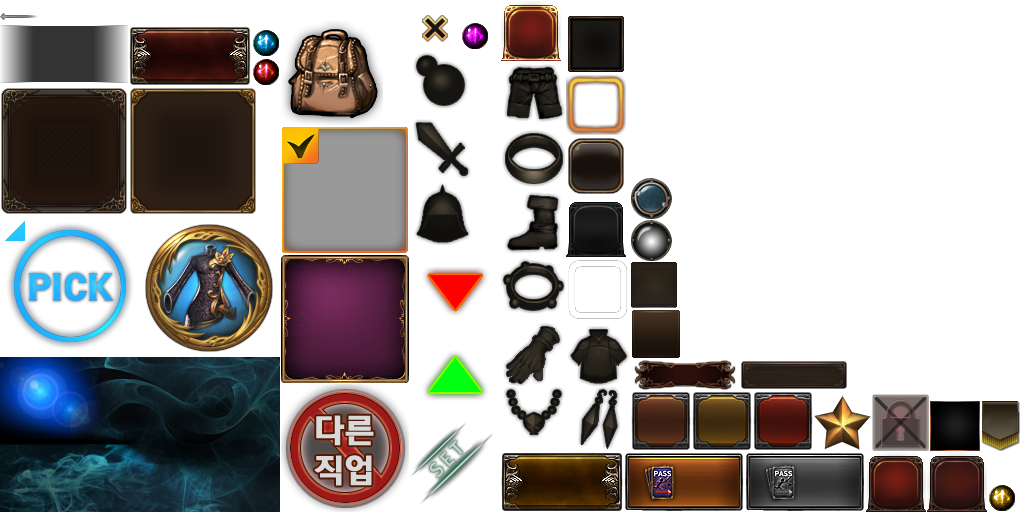 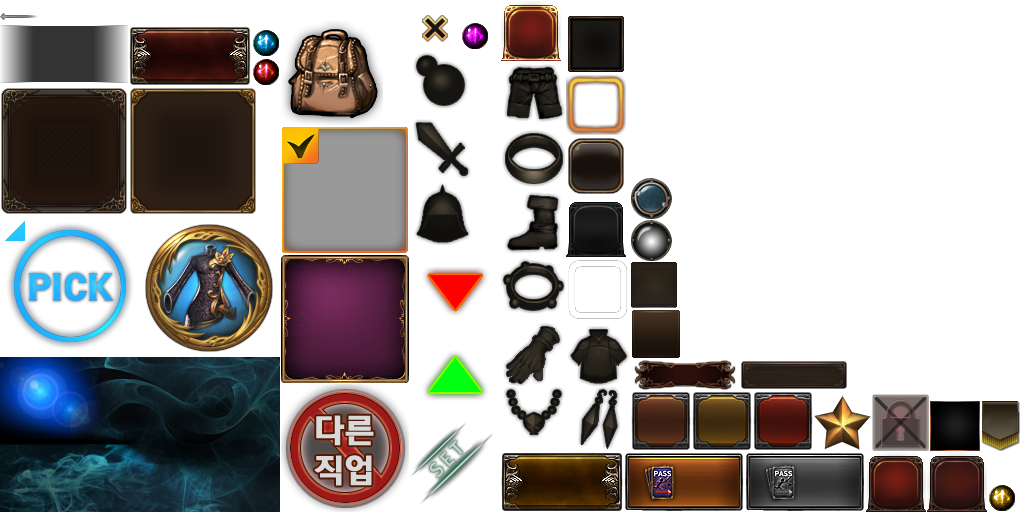 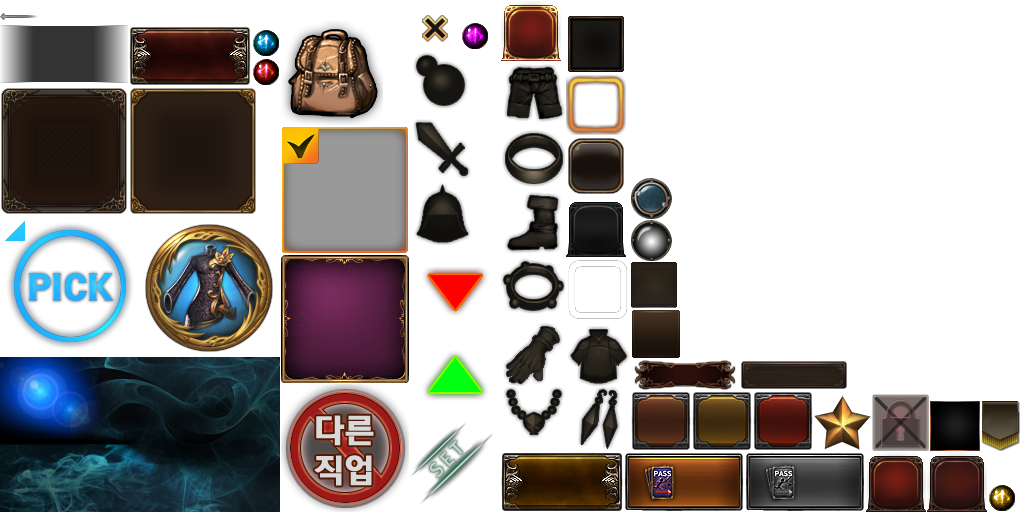 길드마크
길드마크를 변경합니다.
변경       100
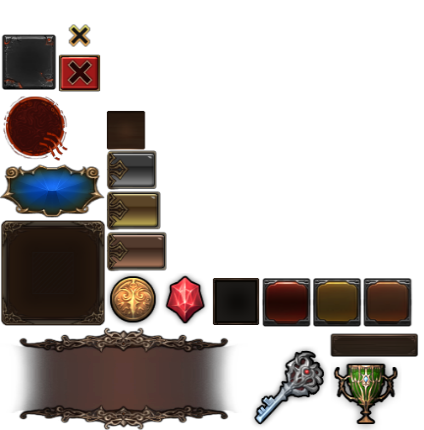 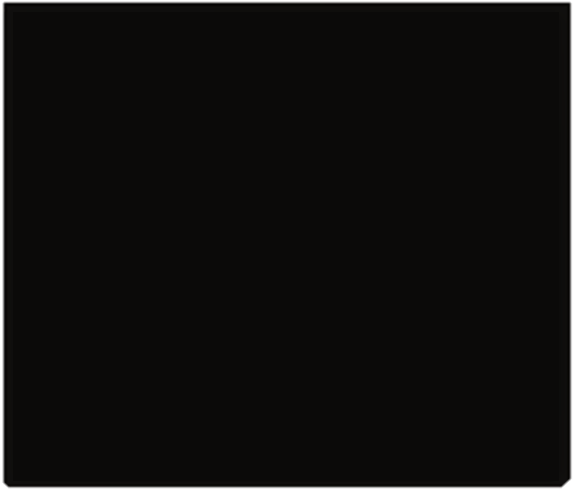 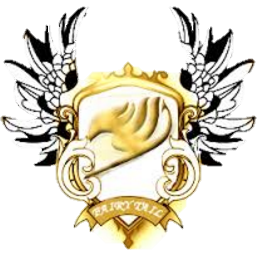 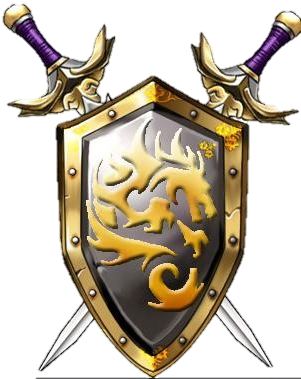 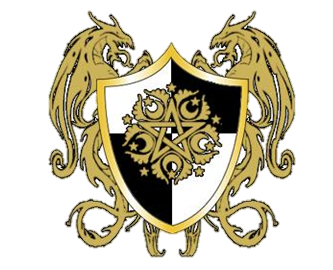 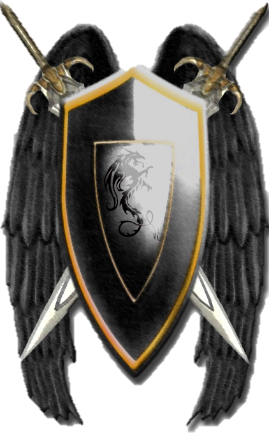 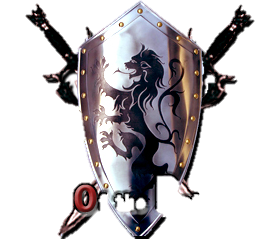 길드장 위임
길드장 지위를 길드원 중 한 명에게 위임합니다.
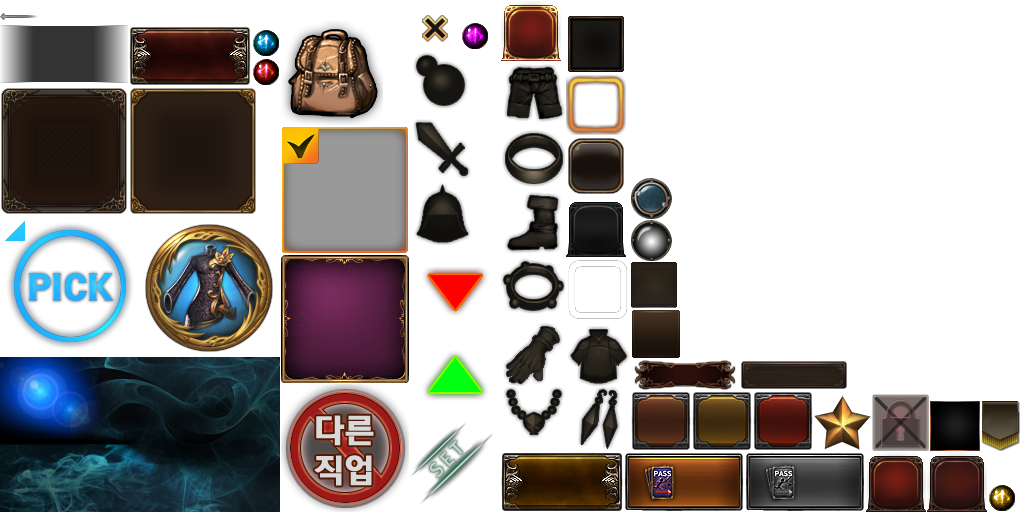 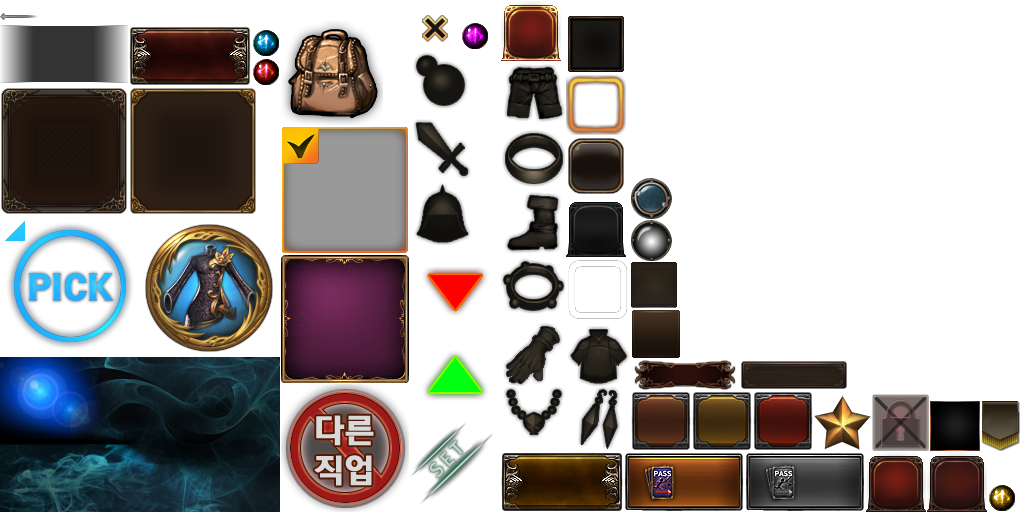 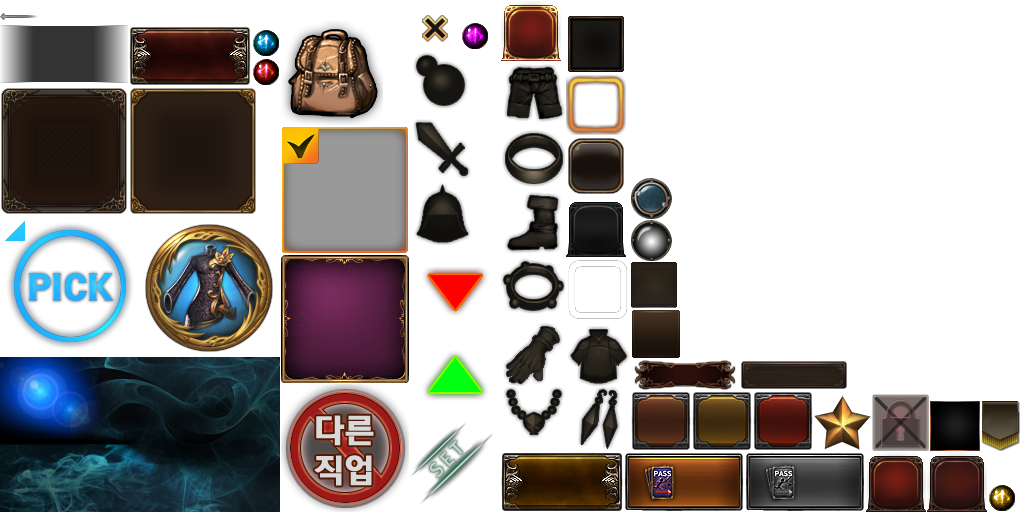 위  임
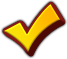 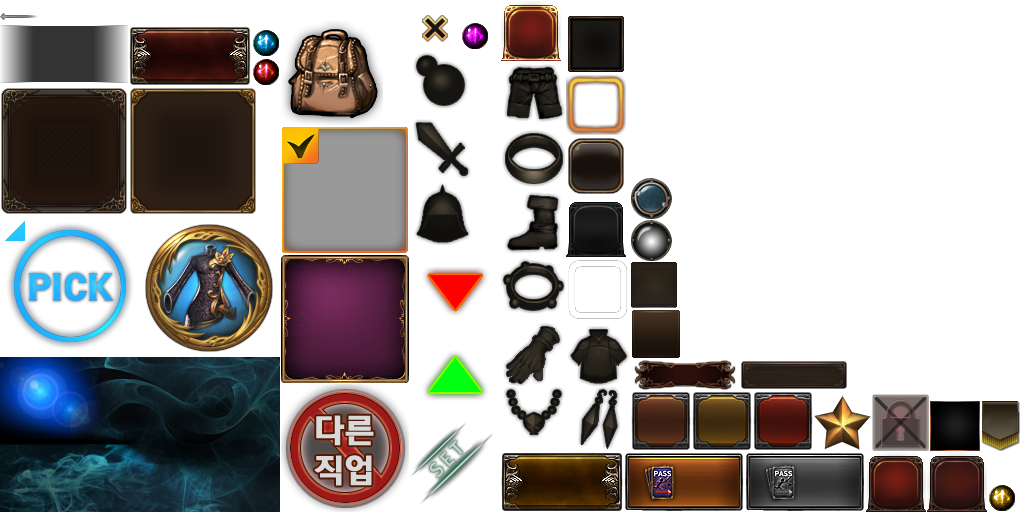 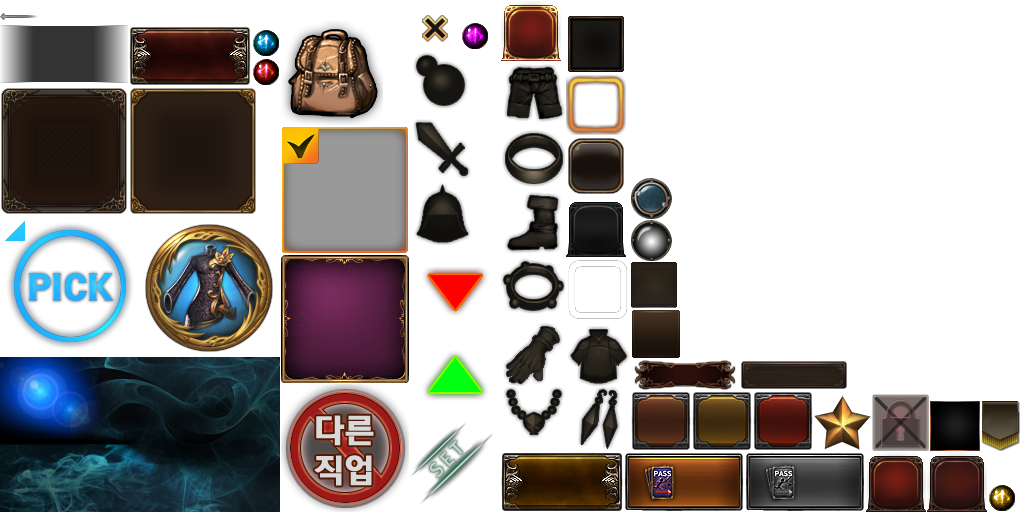 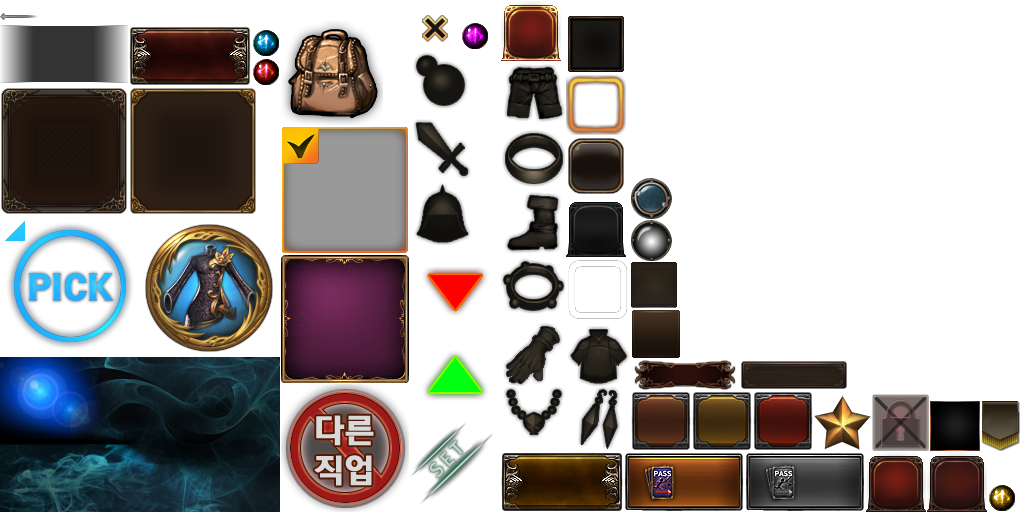 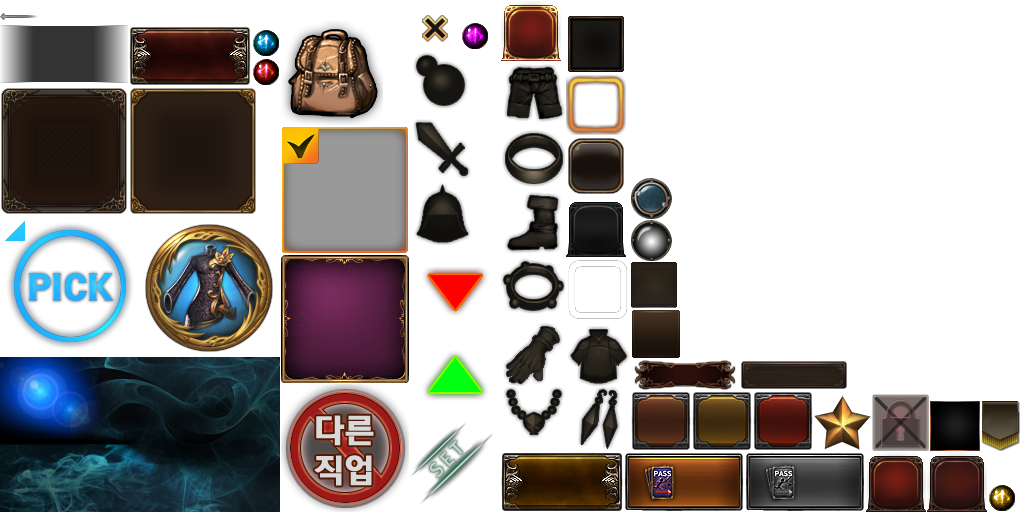 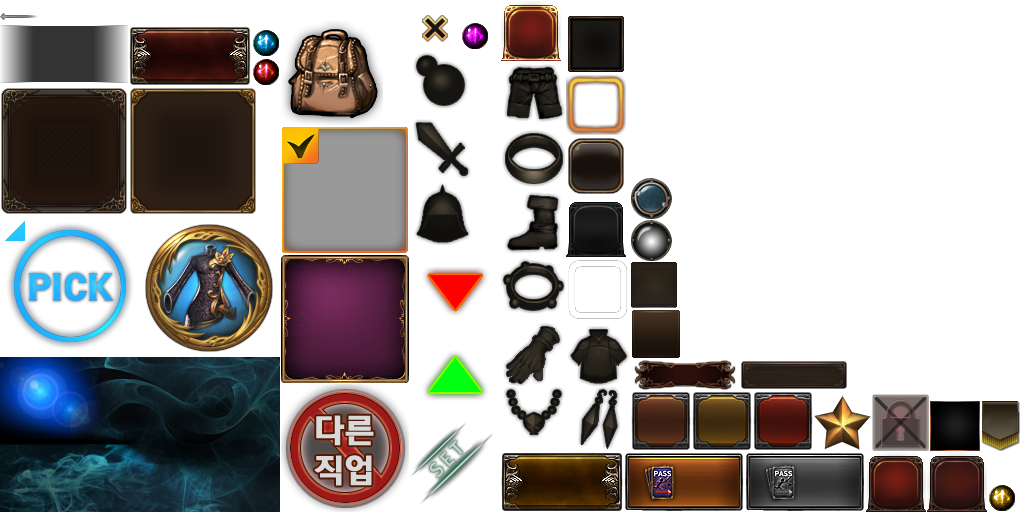 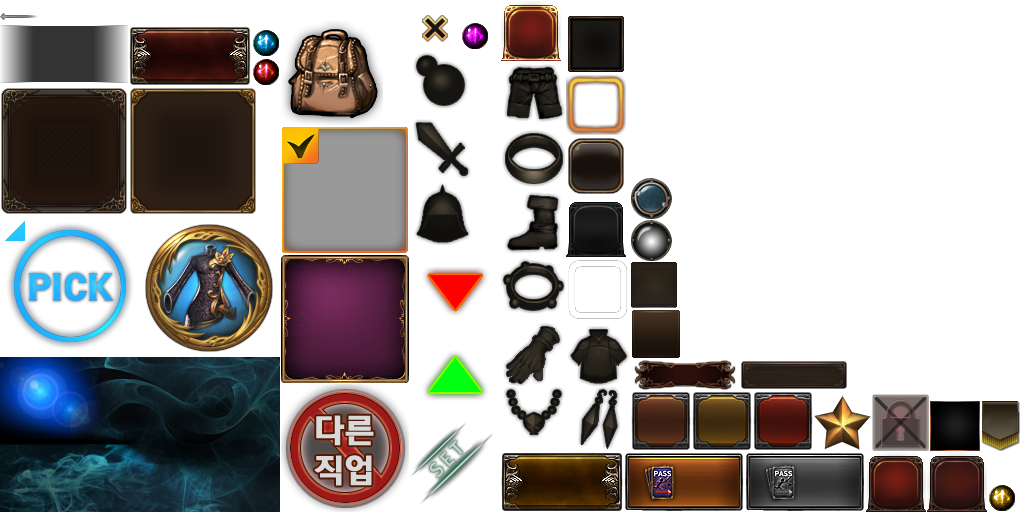 취소
확인        100
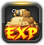 길드 경험치 아이템
길드 경험치 아이템을 구입합니다.
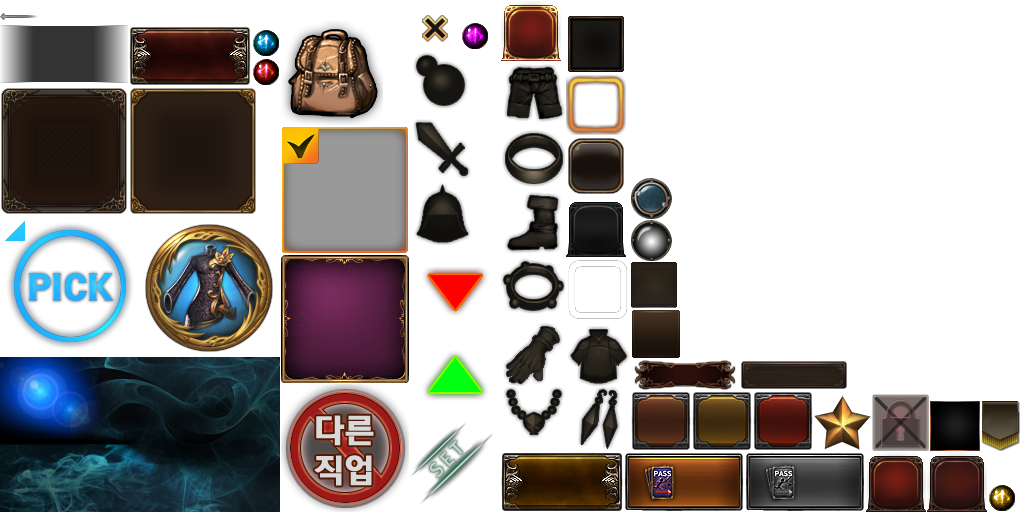 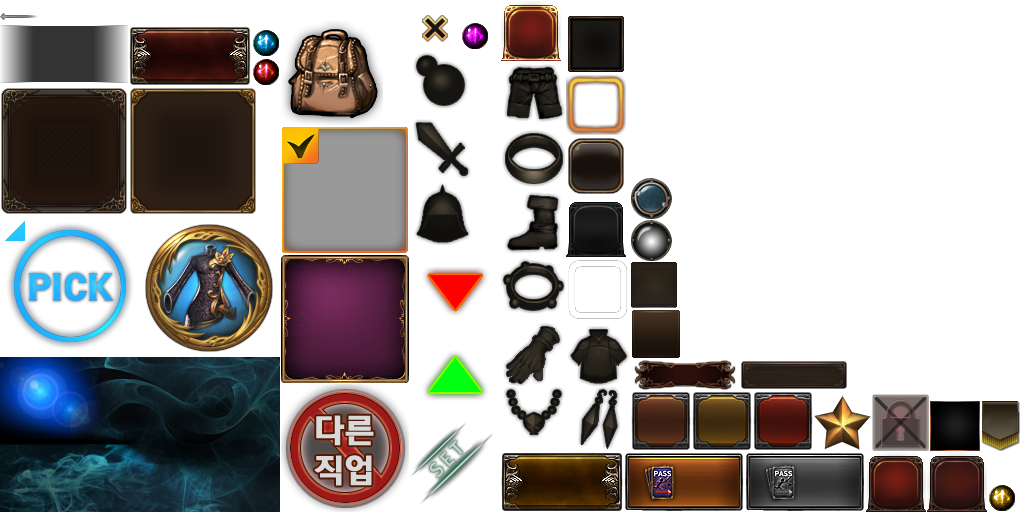 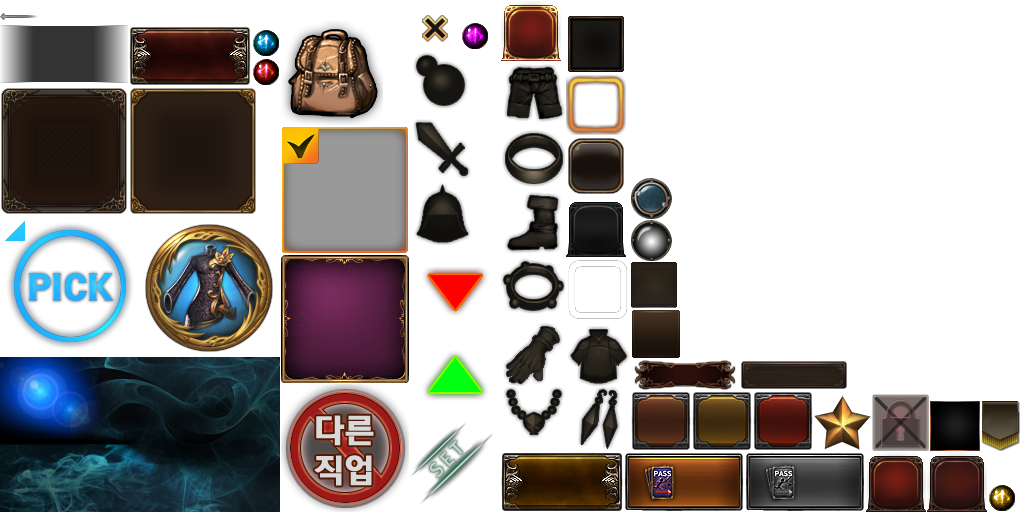 2일 7시간
남음
구  입
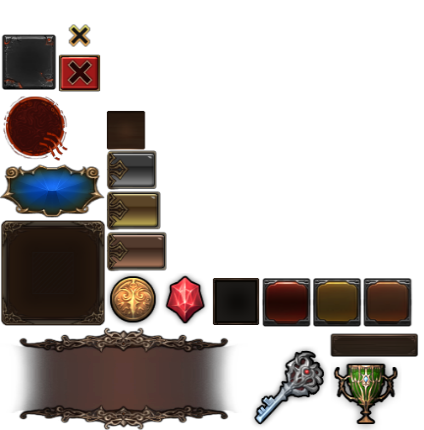 일반 가입
자유 가입
가입 불가
길드 가입 방식
자유 가입은 길드장 승인 없이 바로 가입되는 방식입니다.
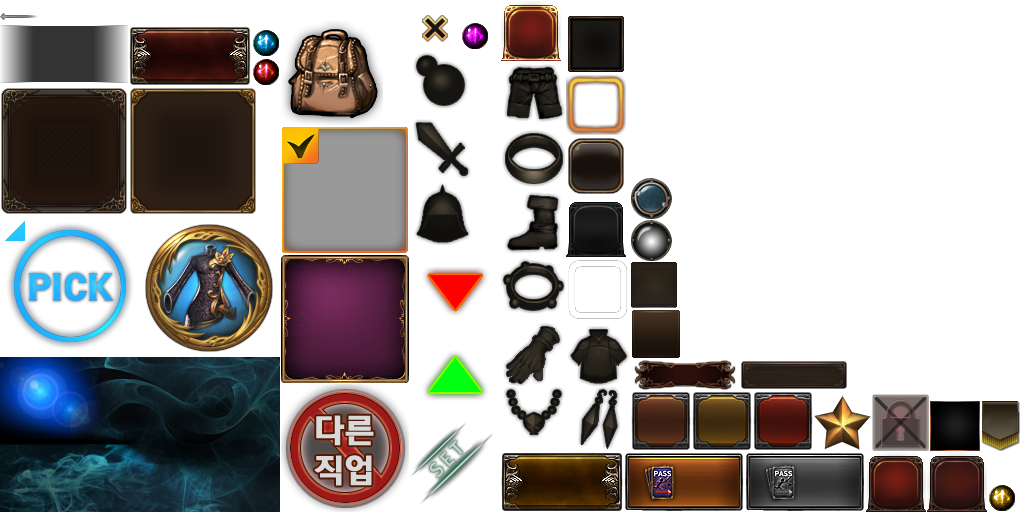 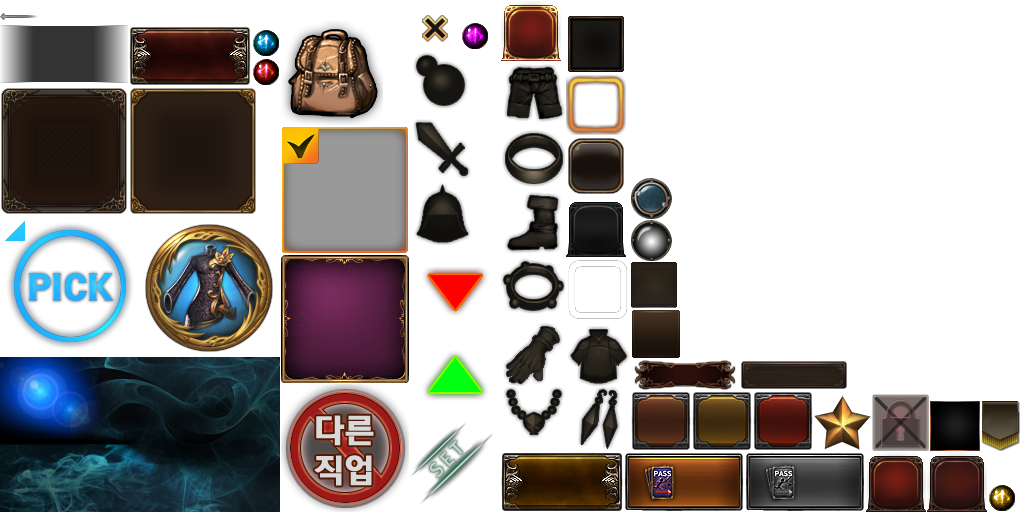 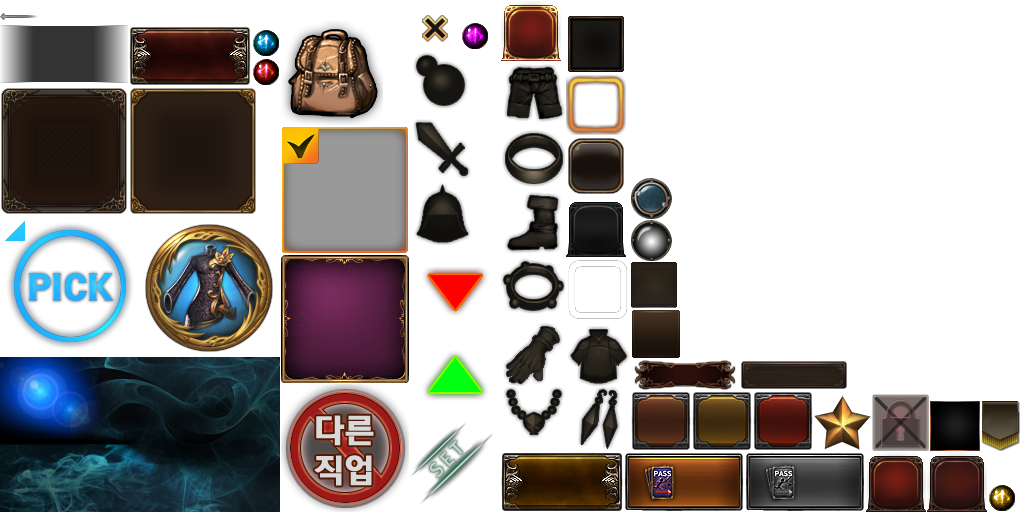 길드 해체
해체된 길드는 다시 복구할 수 없습니다.
위  임
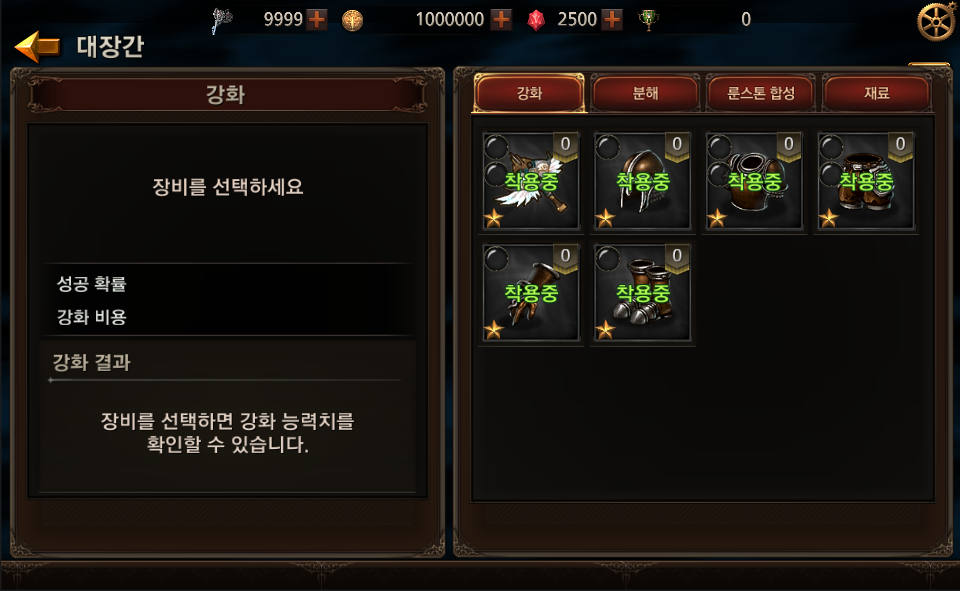 길드 마크 변경에 필요한 젬이 100 부족합니다.
젬 충전 페이지로 이동하시겠습니까?
확인
취소
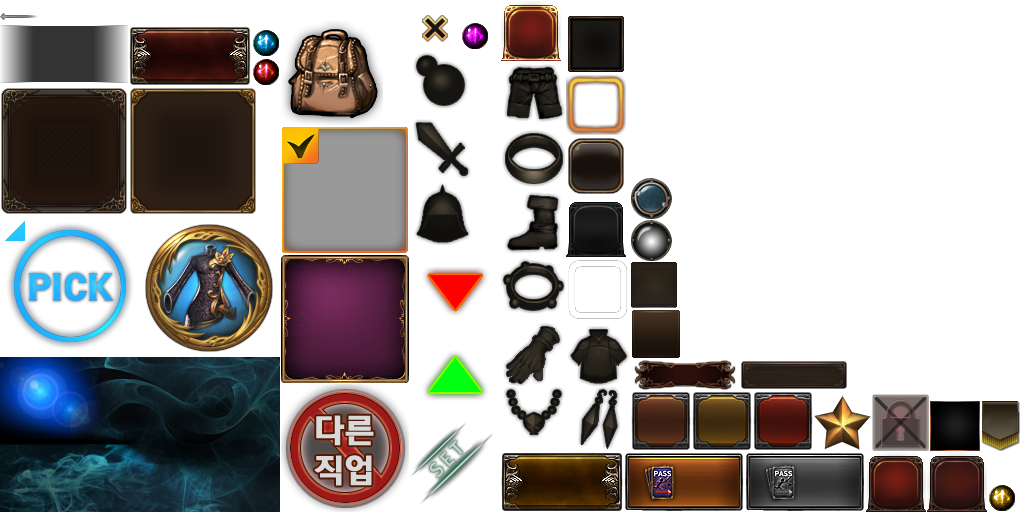 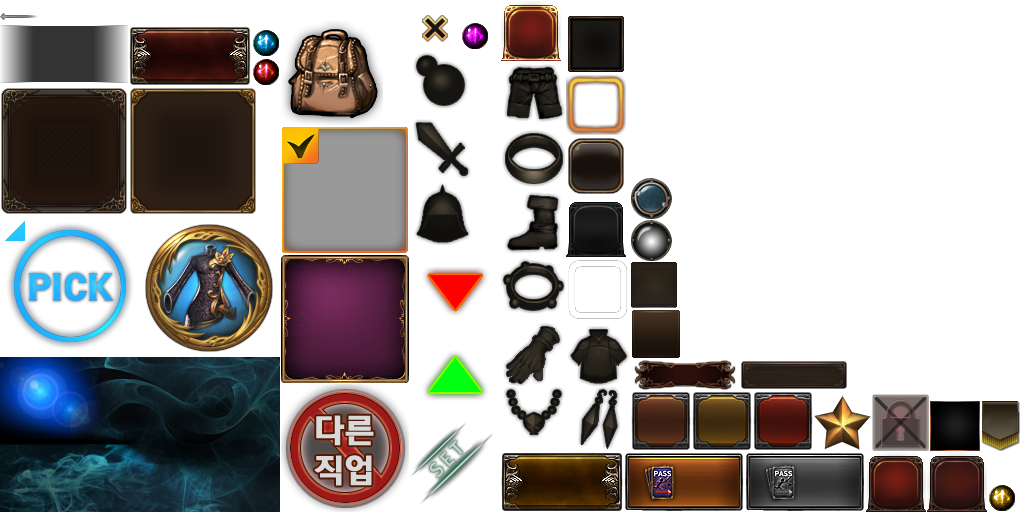 길드 UI_길드 관리_길드명 변경_젬 부족 시
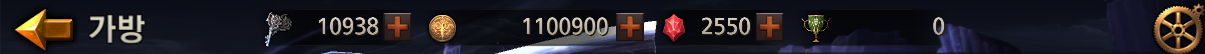 길드
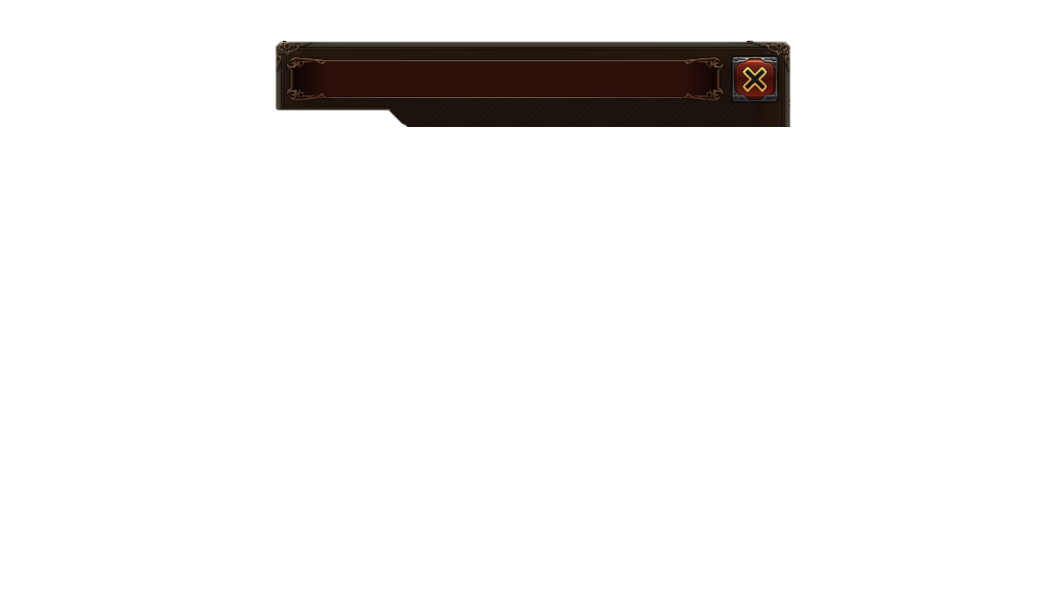 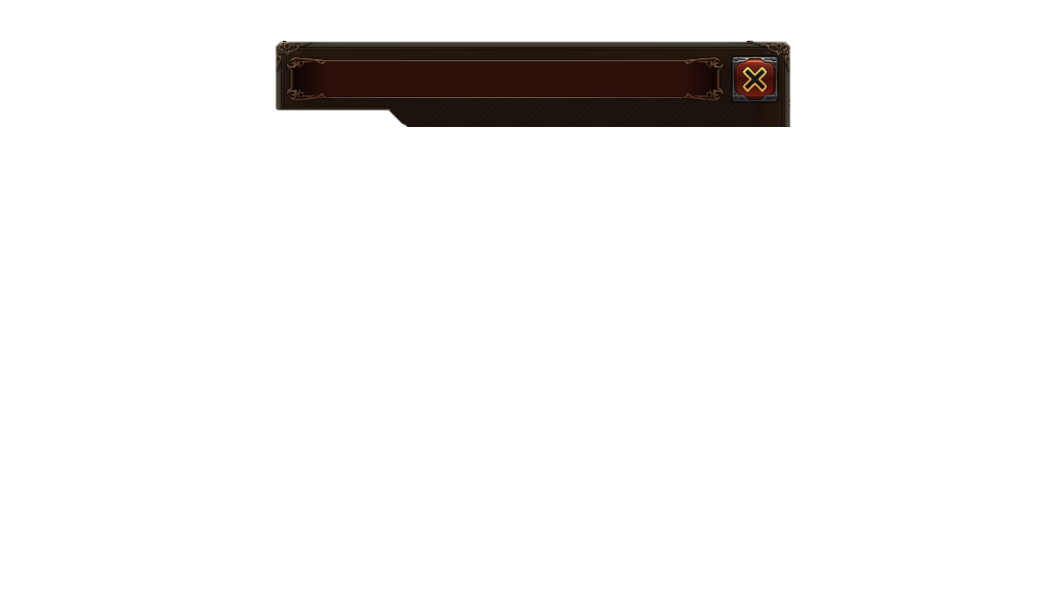 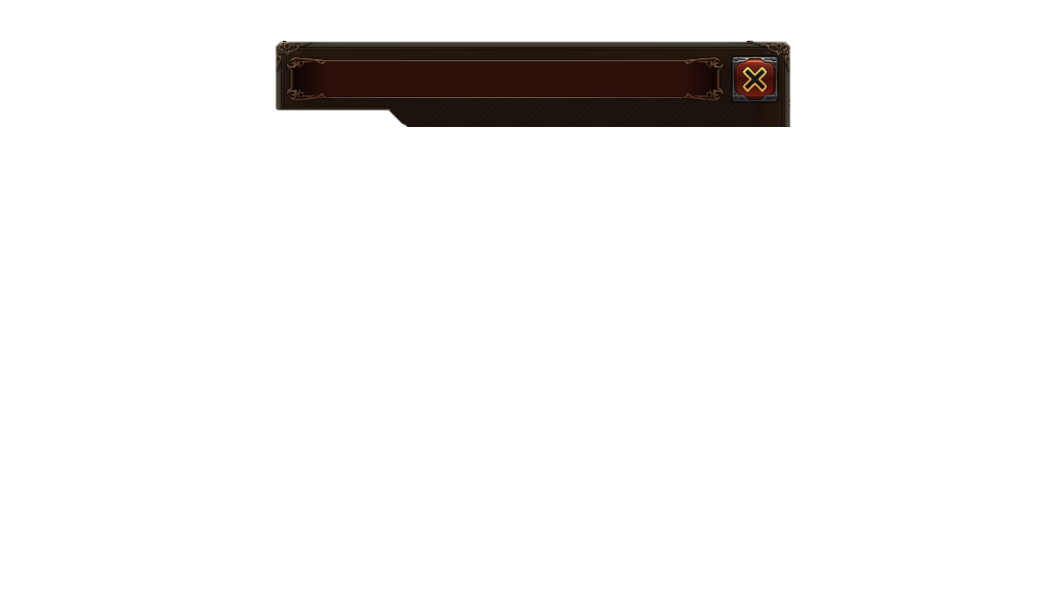 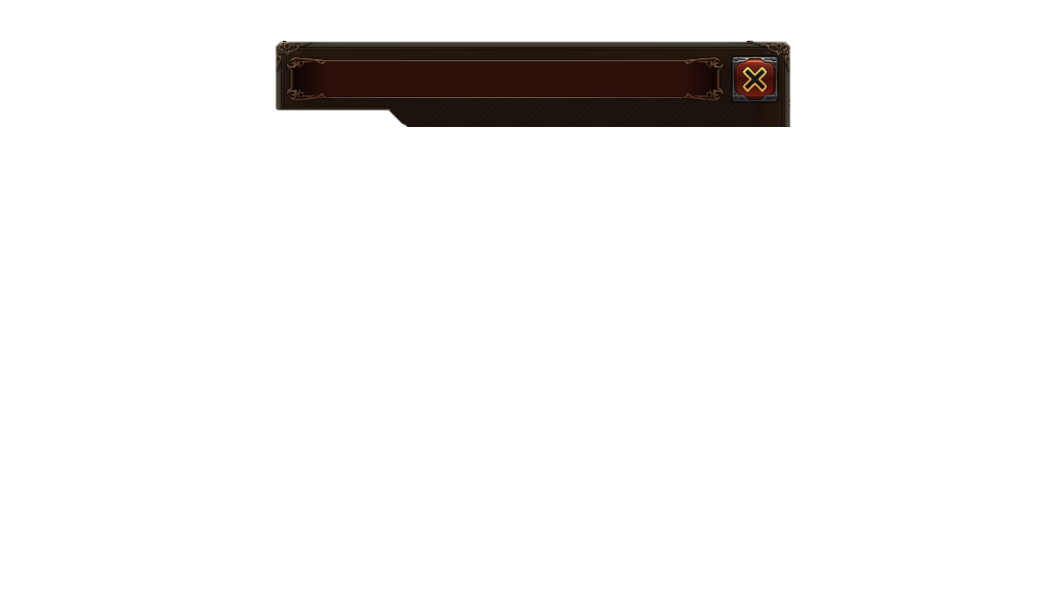 가입 신청 목록
길드 관리
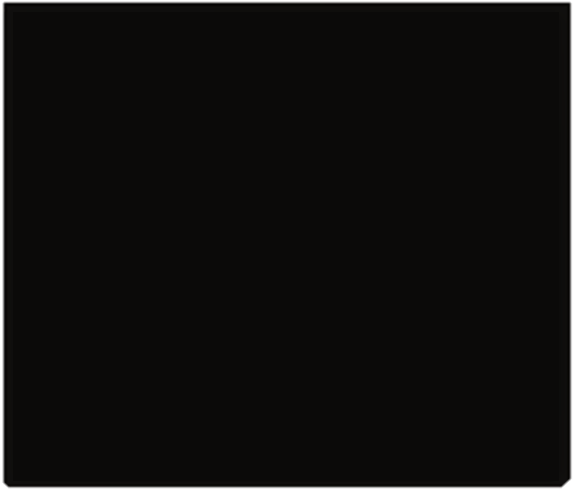 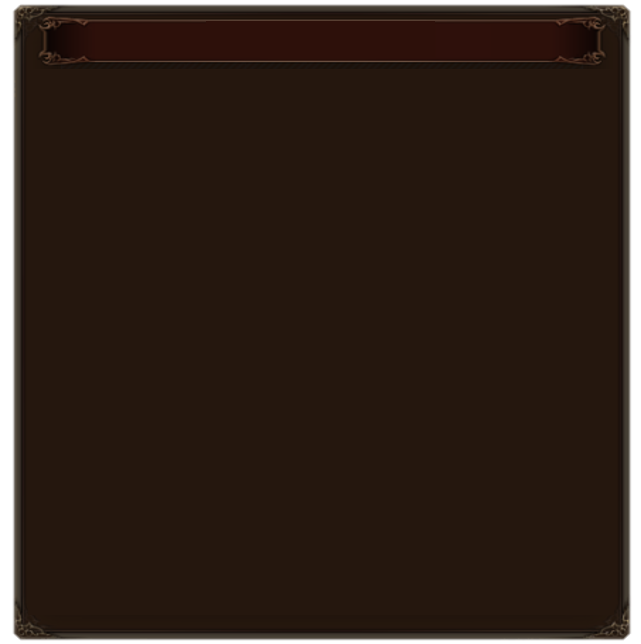 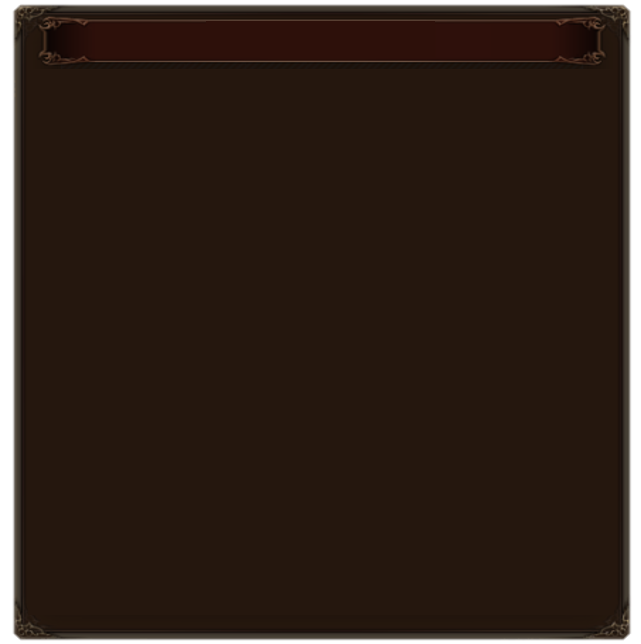 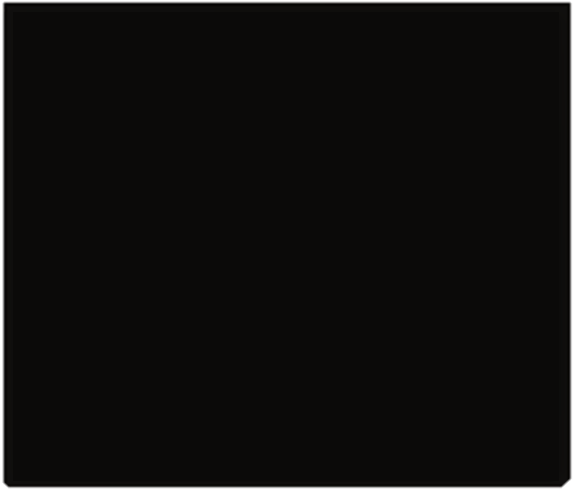 구렛나루는남겨줘
Lv.30 (GD Lv.1234)
캐릭터 닉네임
Lv.30 (GD Lv.1234)
캐릭터 닉네임
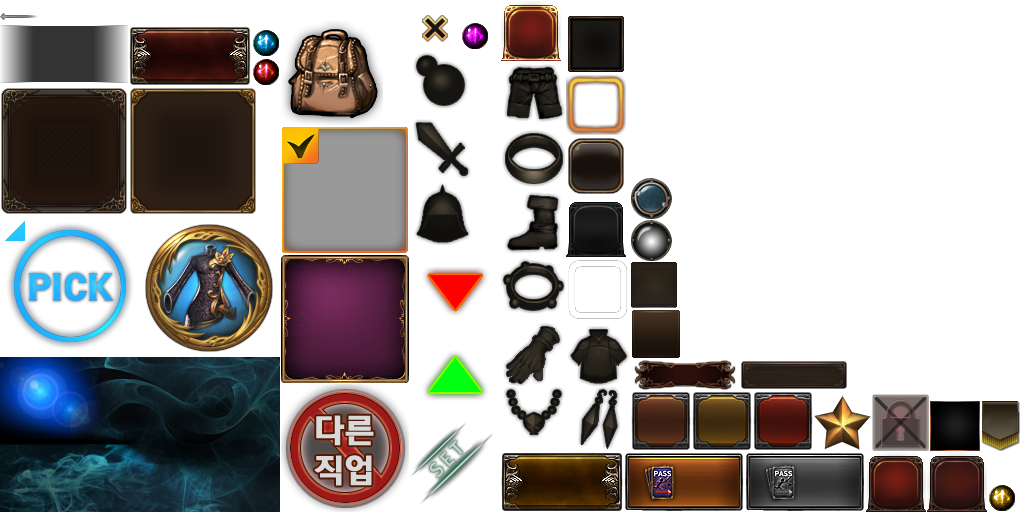 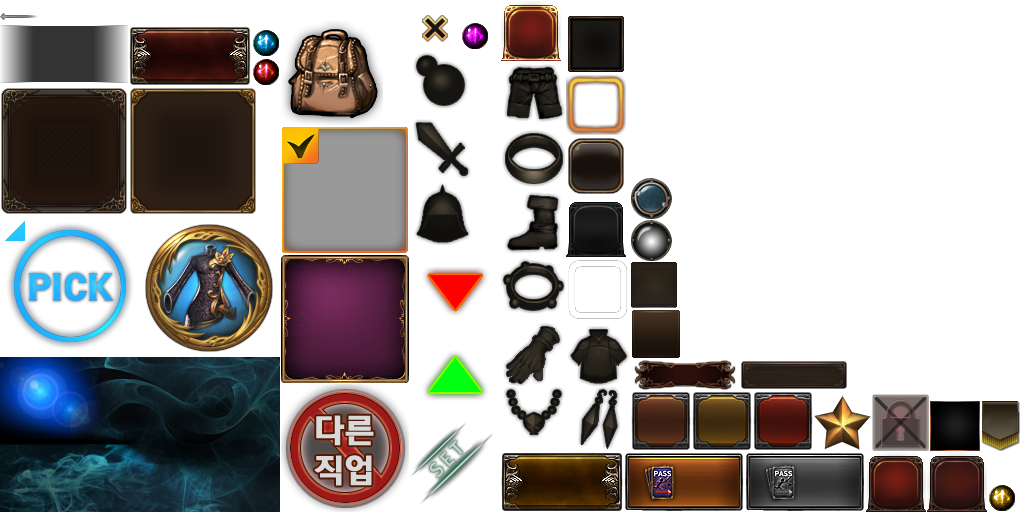 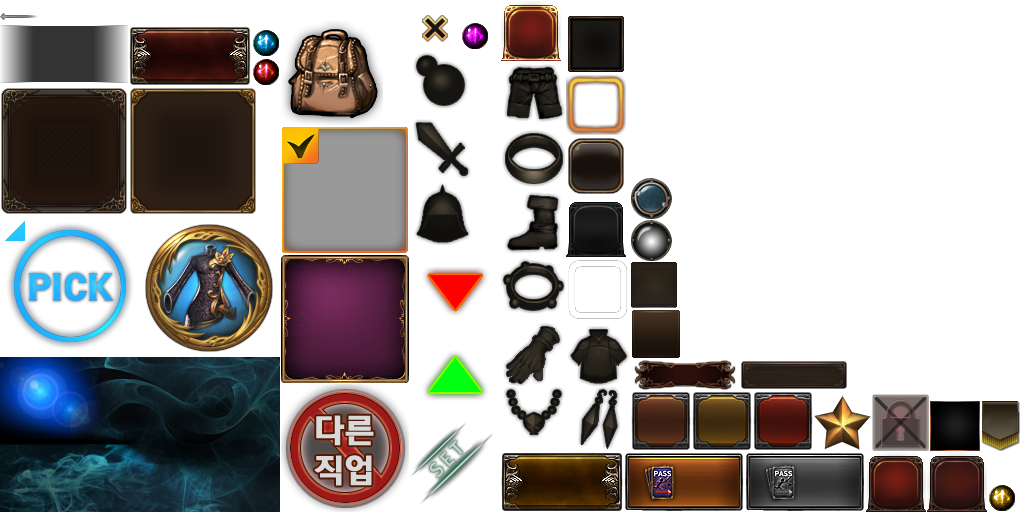 길드명
길드명을 변경합니다.
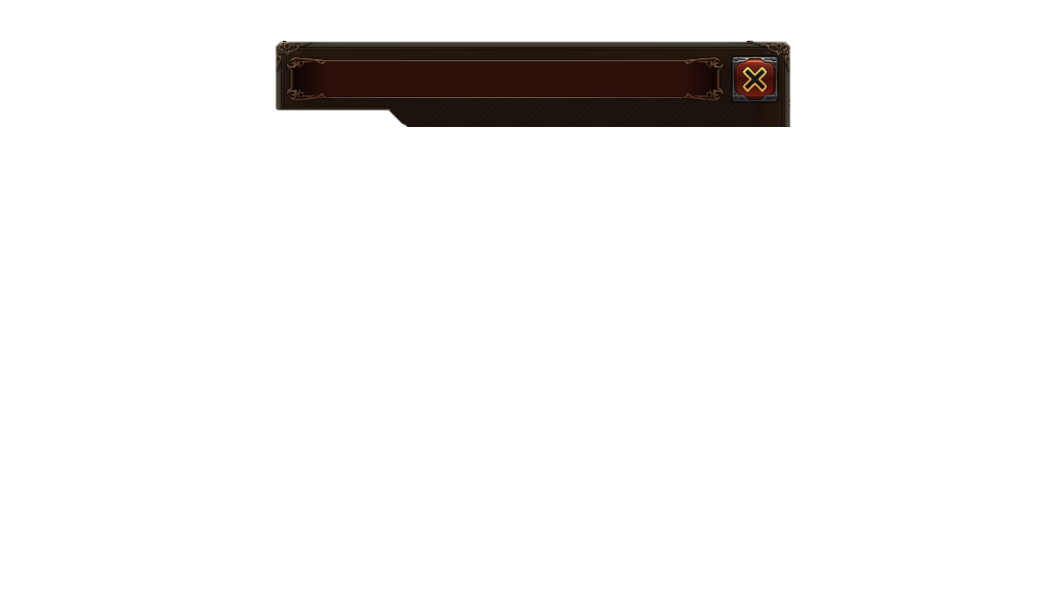 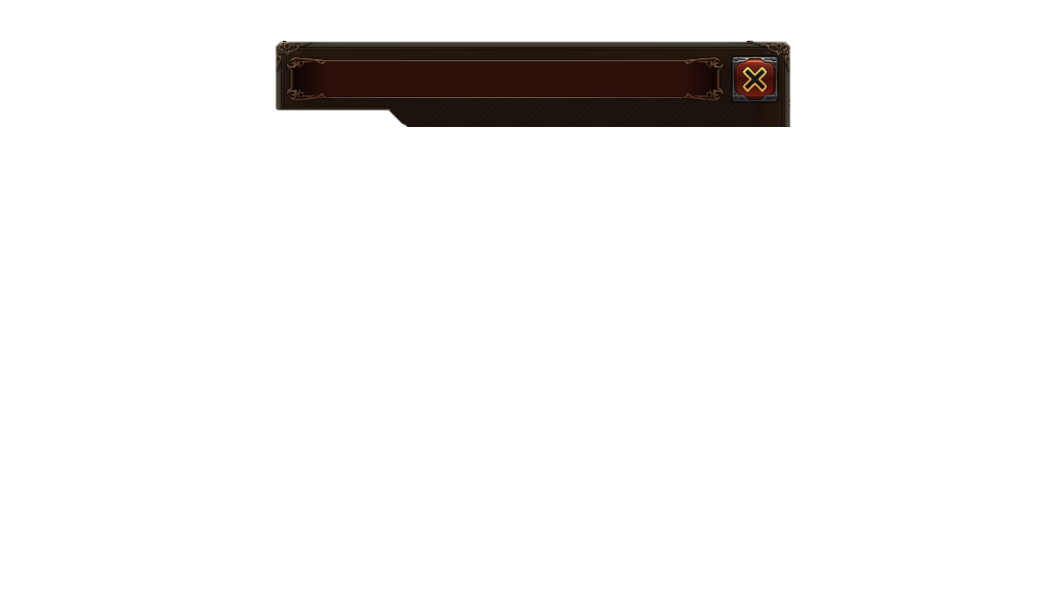 캐릭터
섬네일
캐릭터
섬네일
승인
승인
거절
거절
변경       100
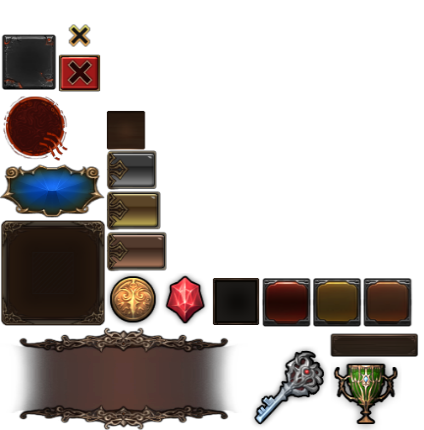 길드 마크 변경
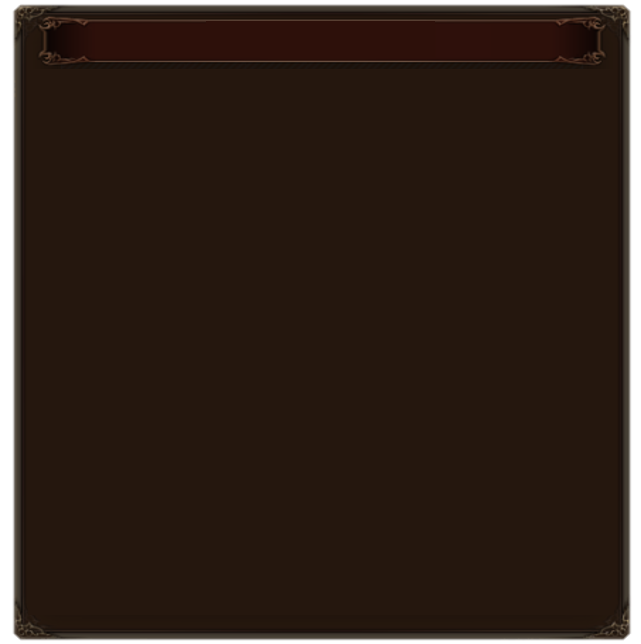 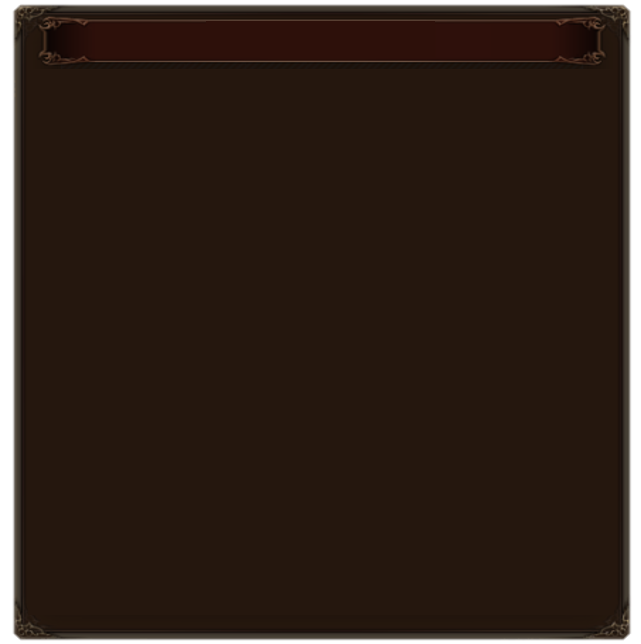 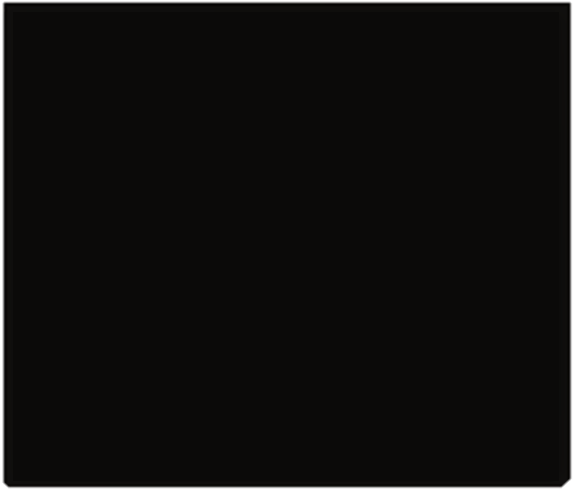 변경할 길드 마크를 선택해주세요.
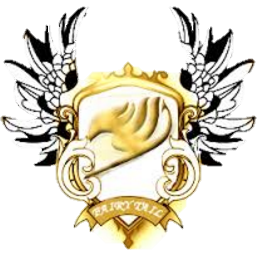 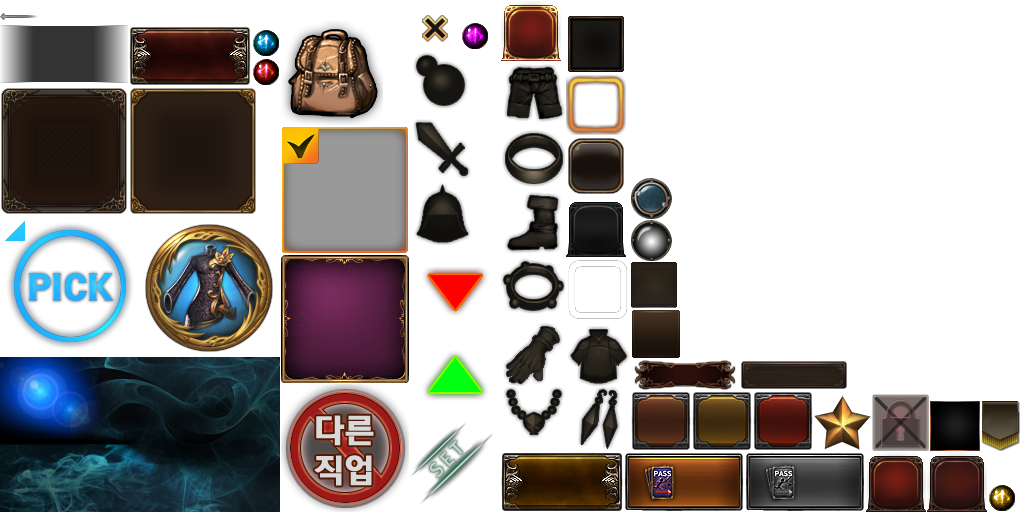 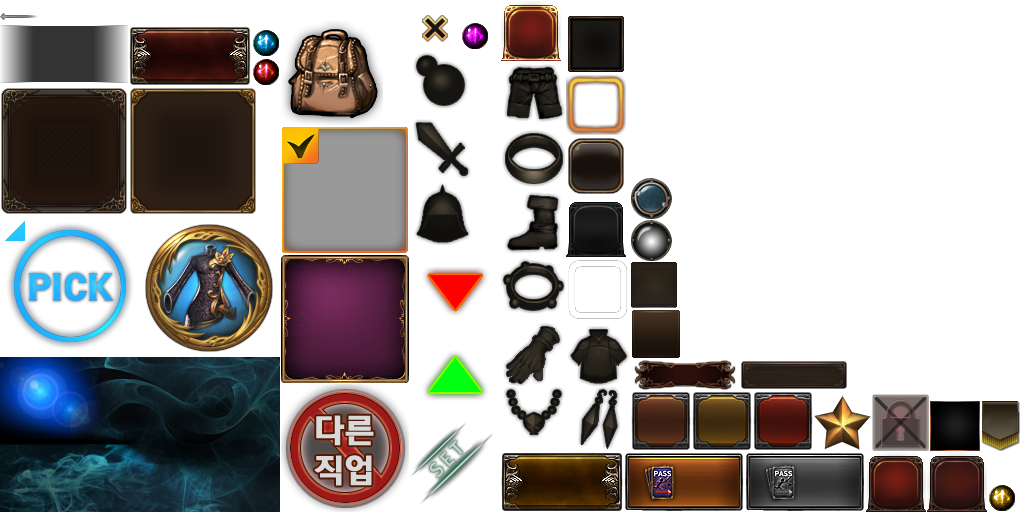 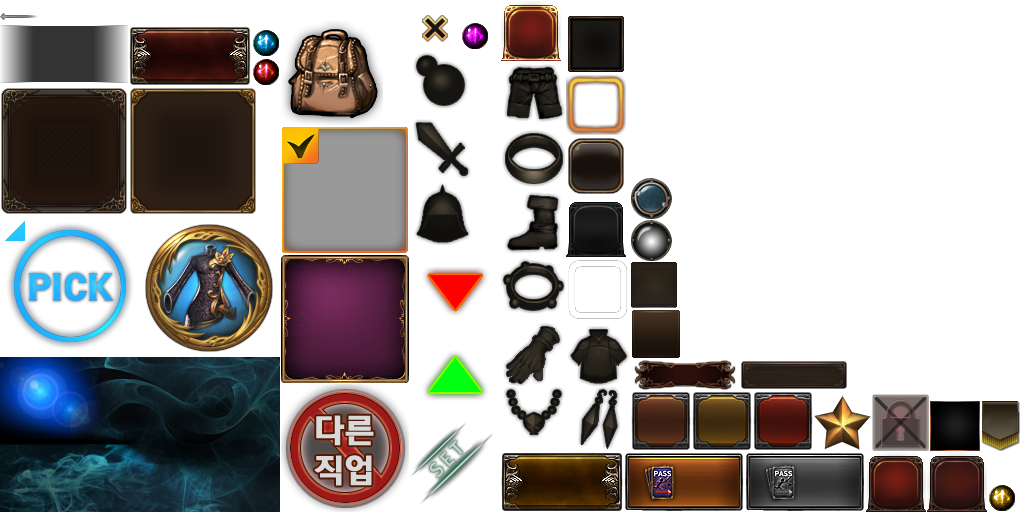 길드마크
길드마크를 변경합니다.
변경       100
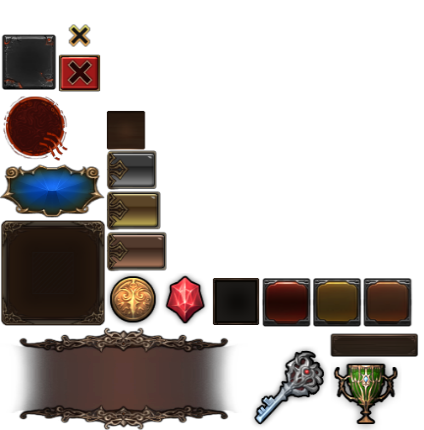 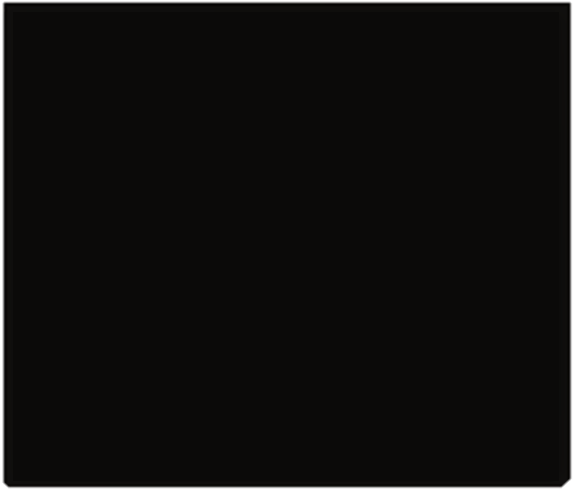 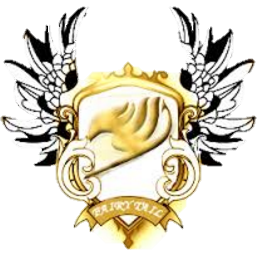 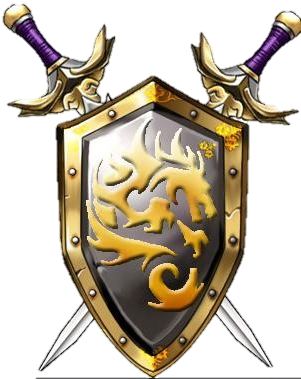 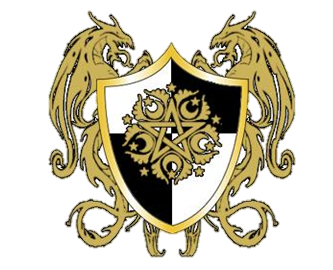 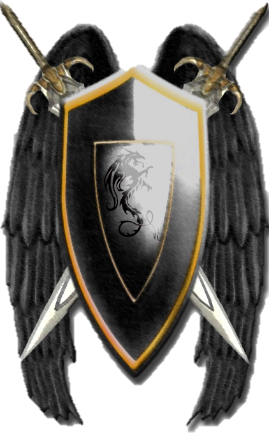 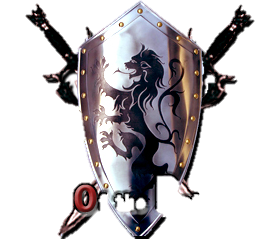 길드장 위임
길드장 지위를 길드원 중 한 명에게 위임합니다.
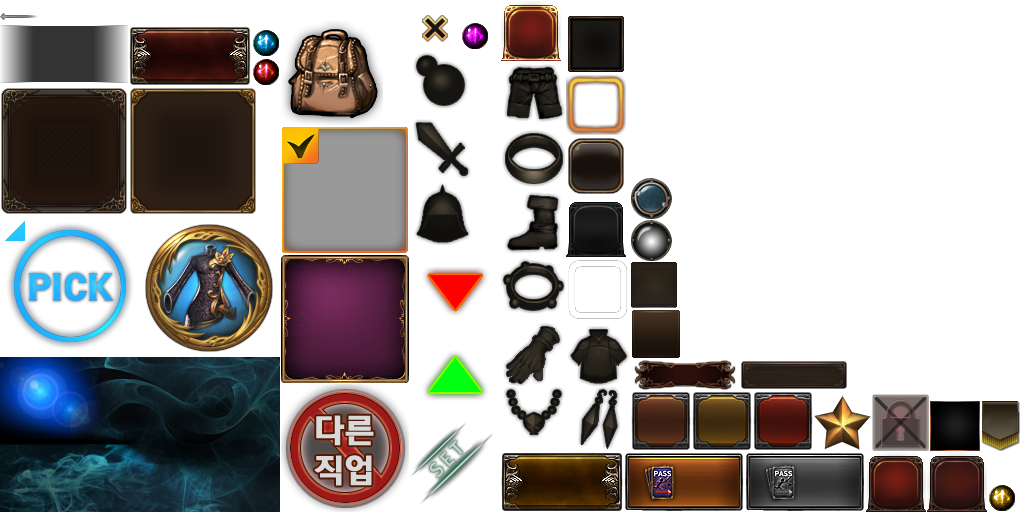 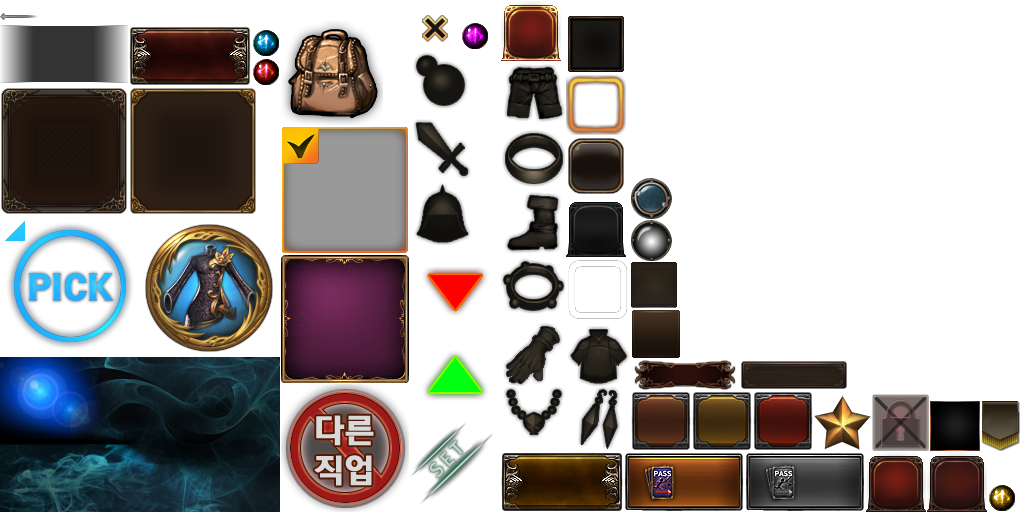 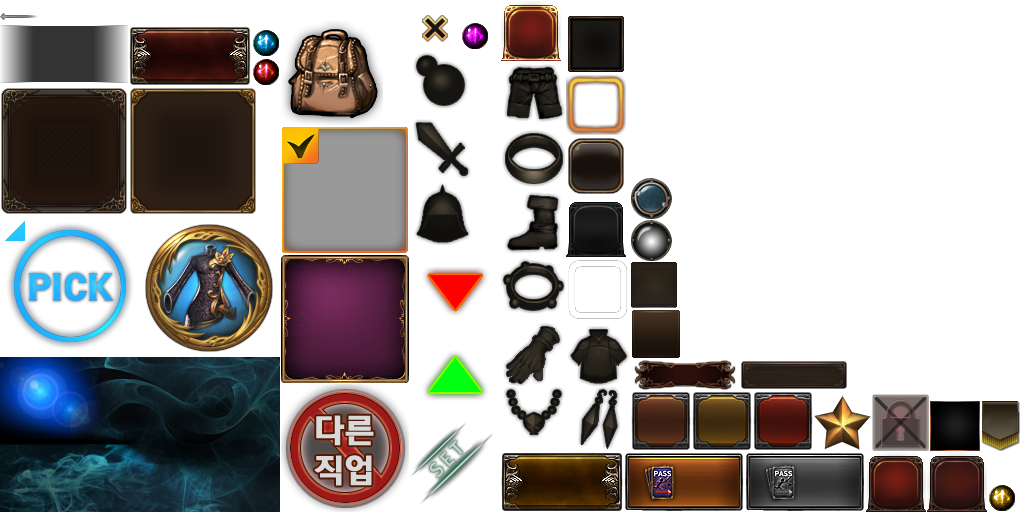 위  임
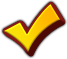 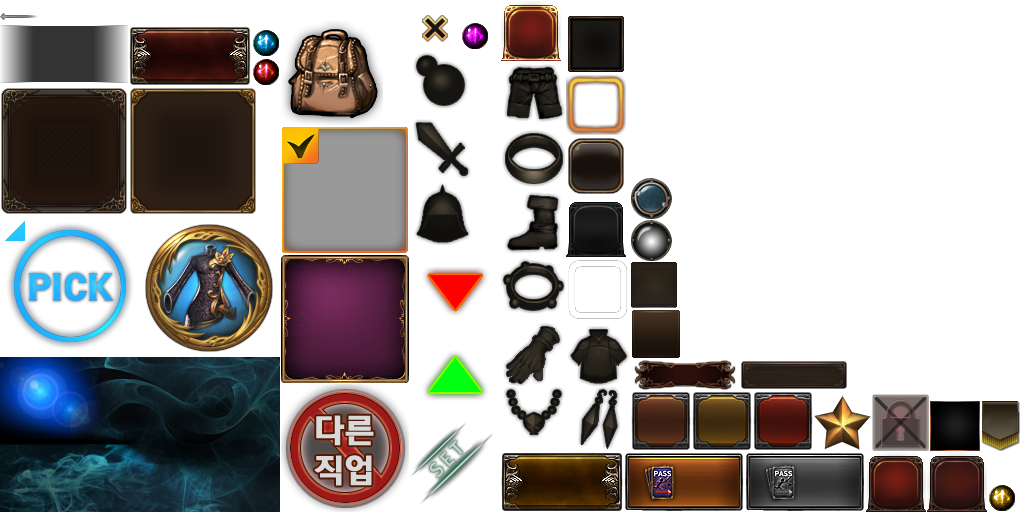 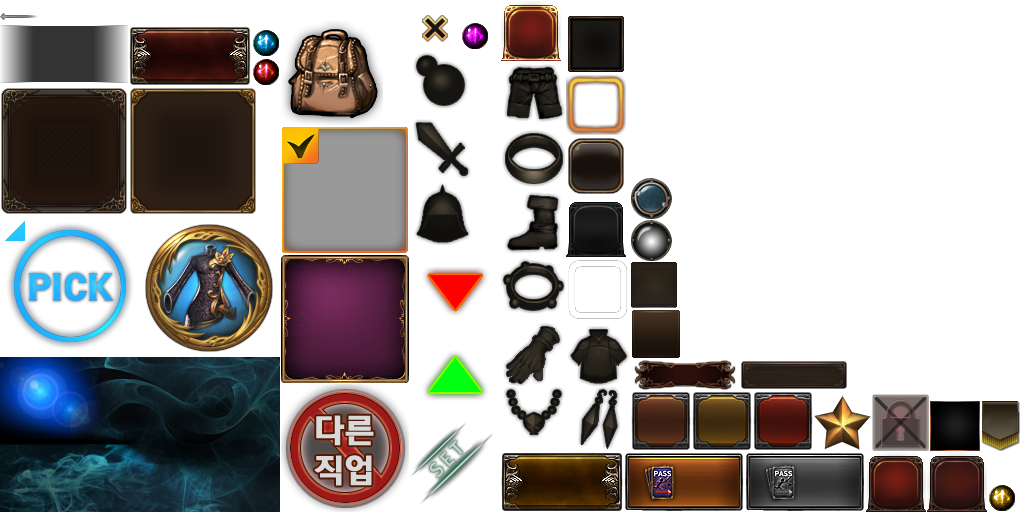 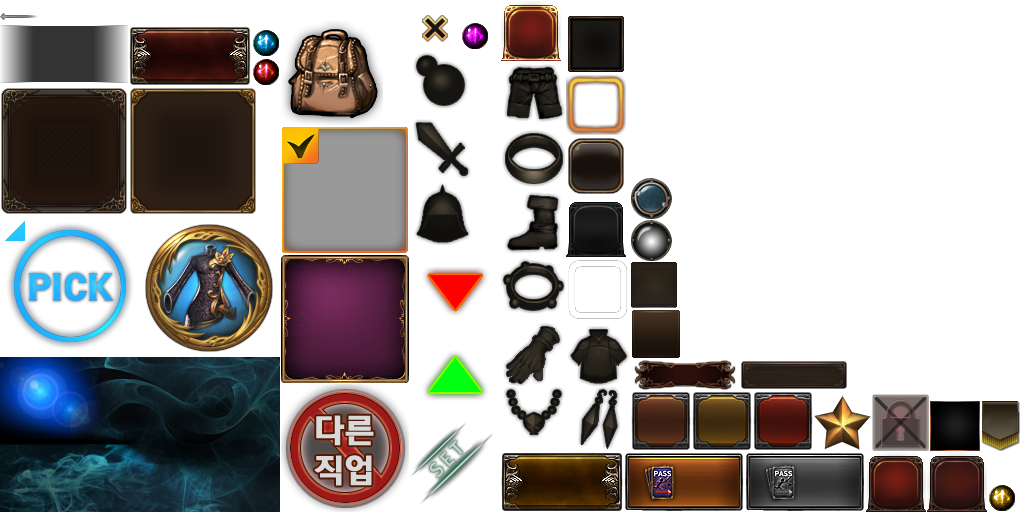 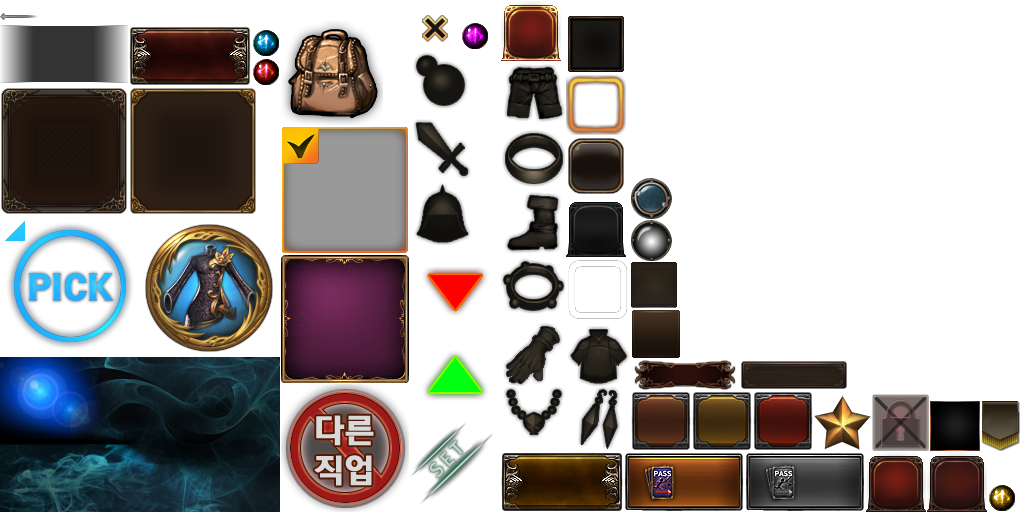 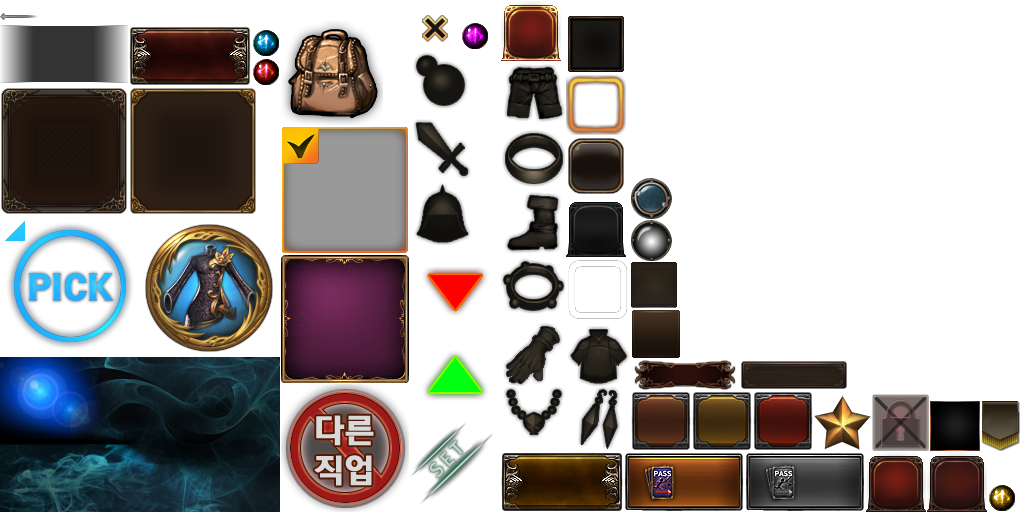 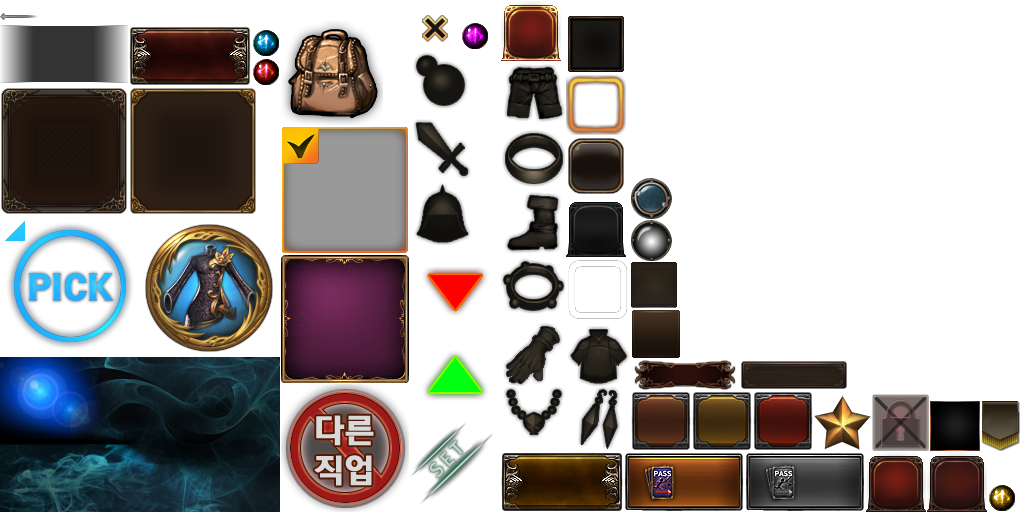 취소
확인        100
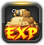 길드 경험치 아이템
길드 경험치 아이템을 구입합니다.
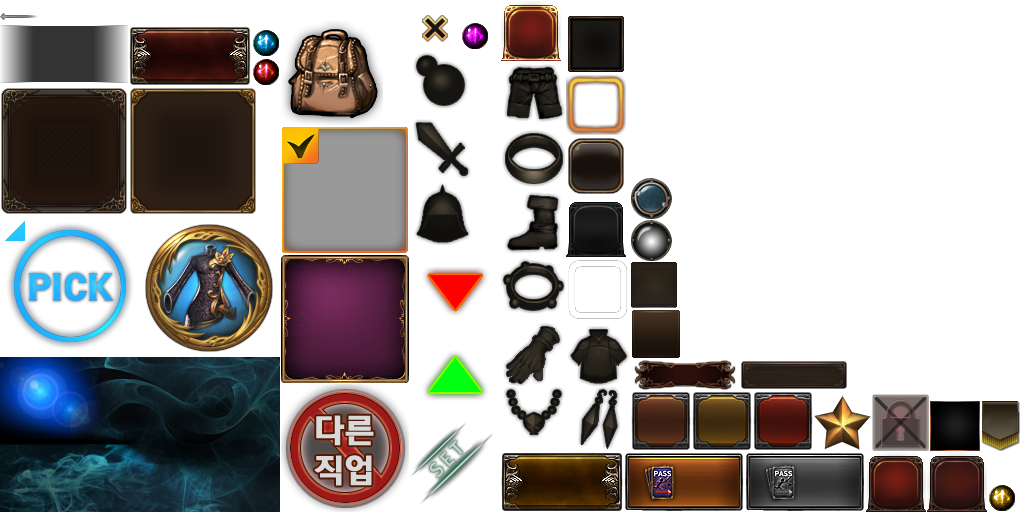 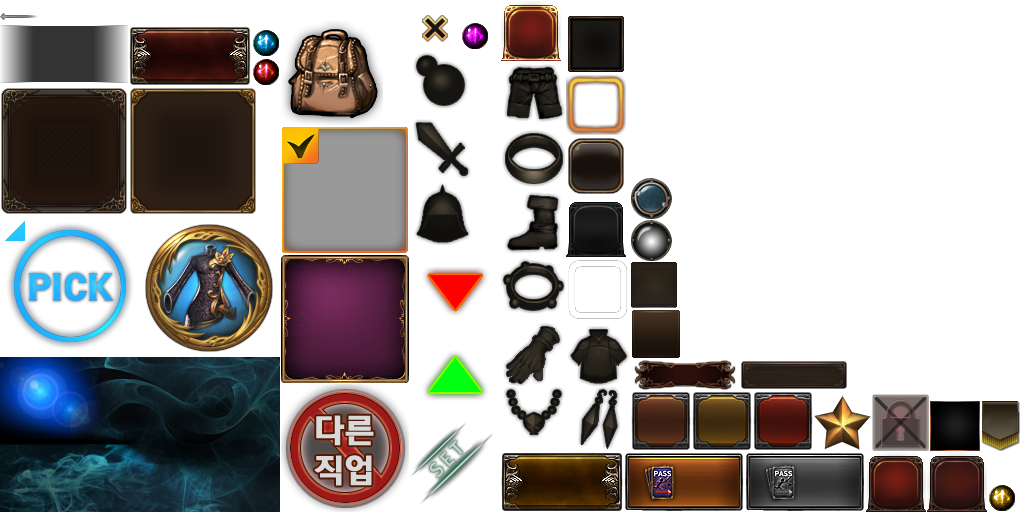 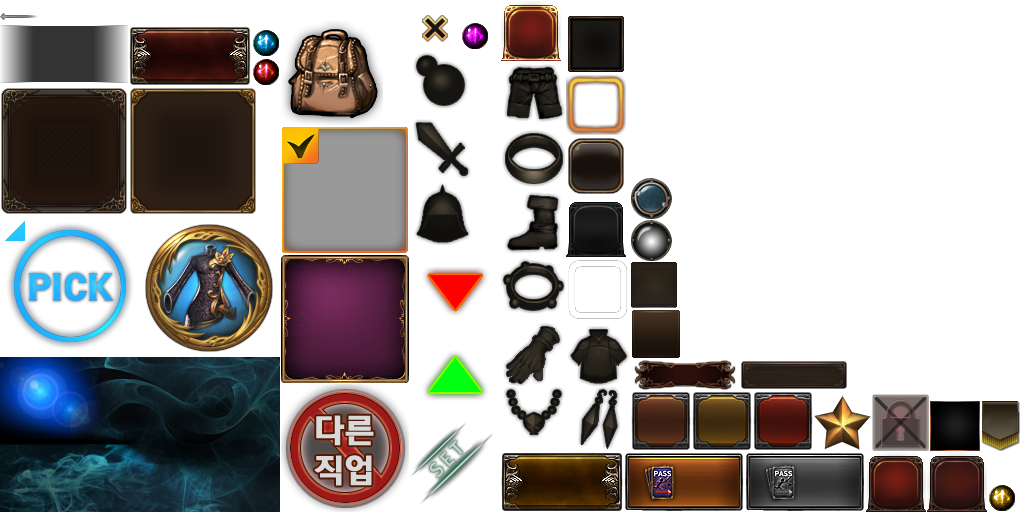 2일 7시간
남음
구  입
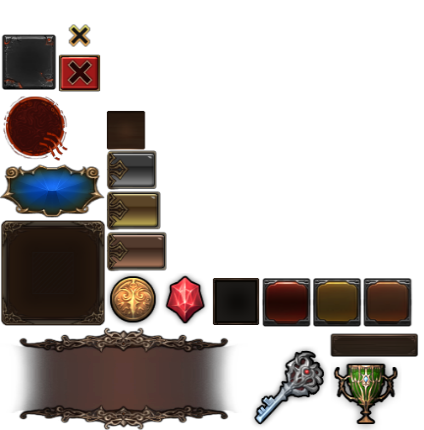 일반 가입
자유 가입
가입 불가
길드 가입 방식
자유 가입은 길드장 승인 없이 바로 가입되는 방식입니다.
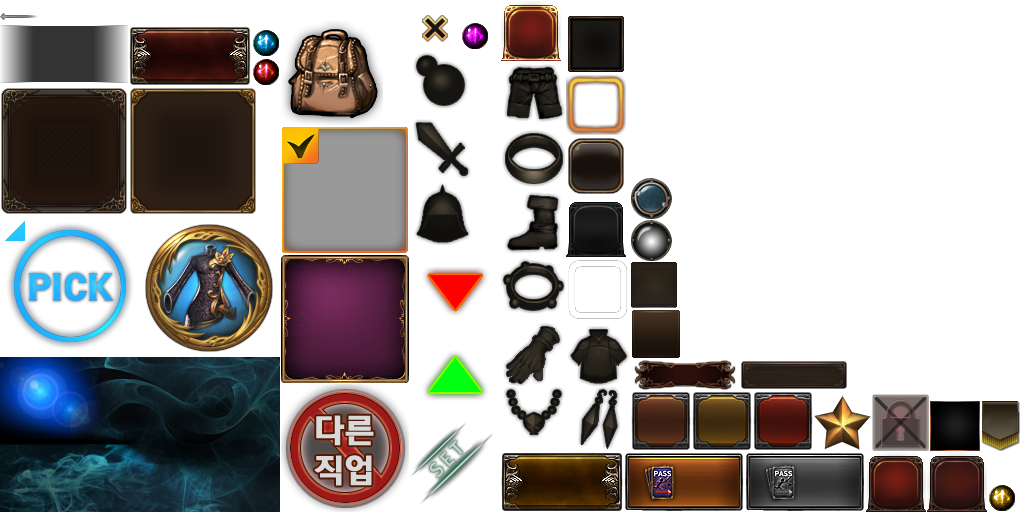 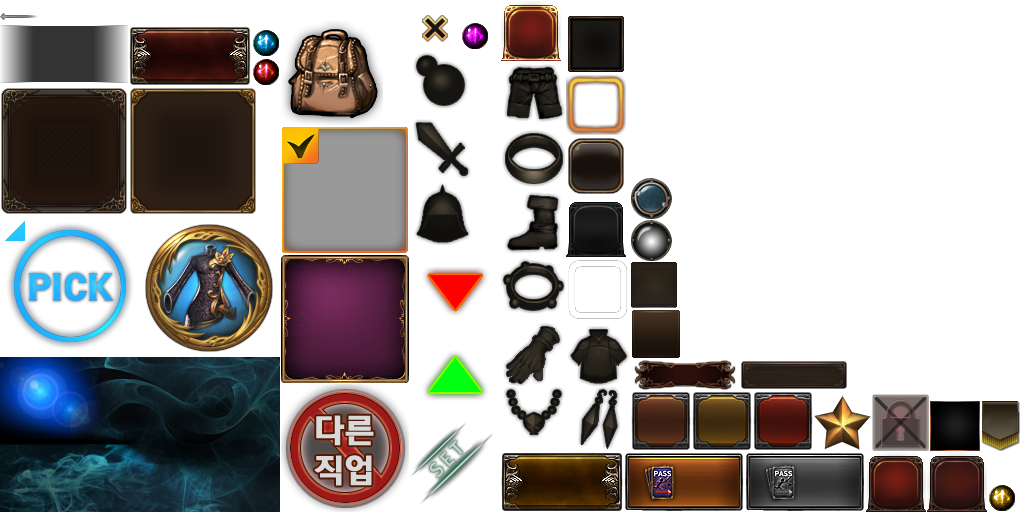 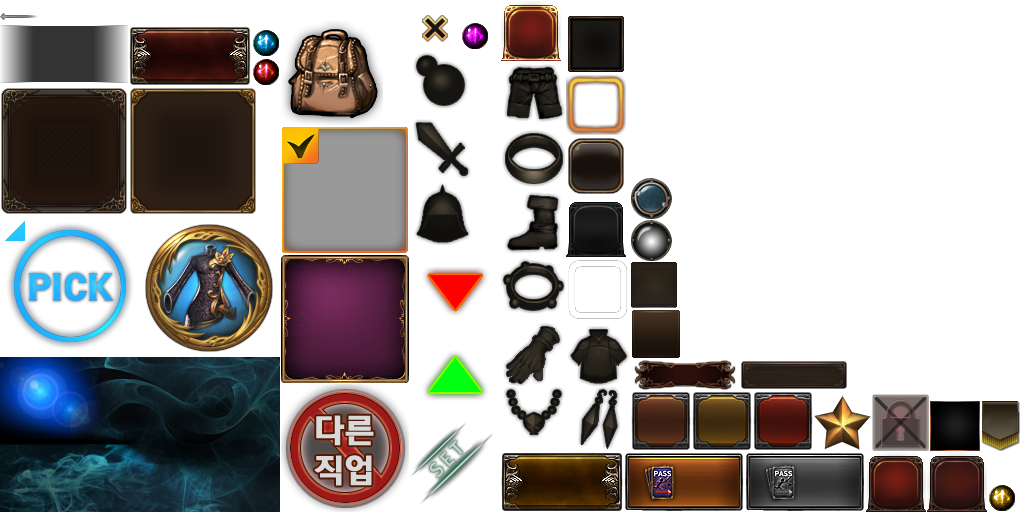 길드 해체
해체된 길드는 다시 복구할 수 없습니다.
위  임
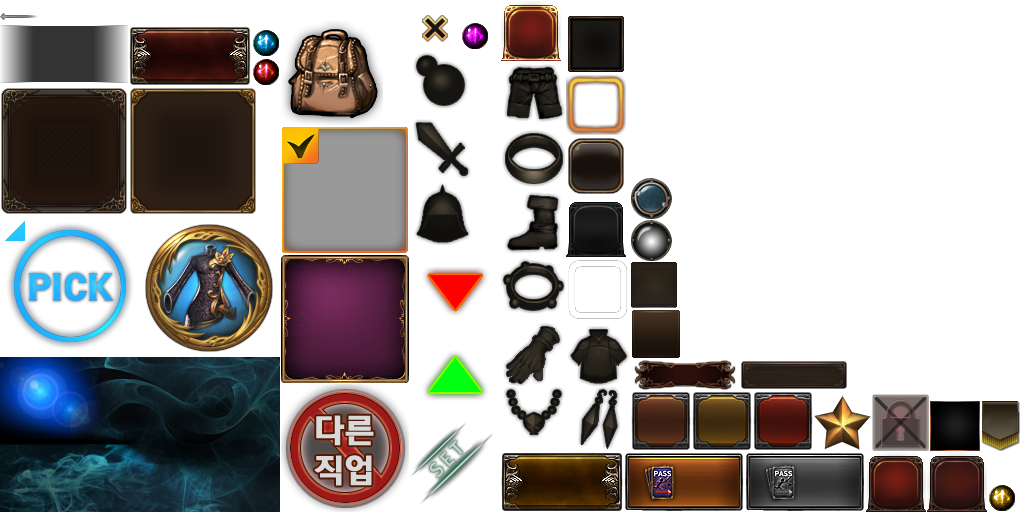 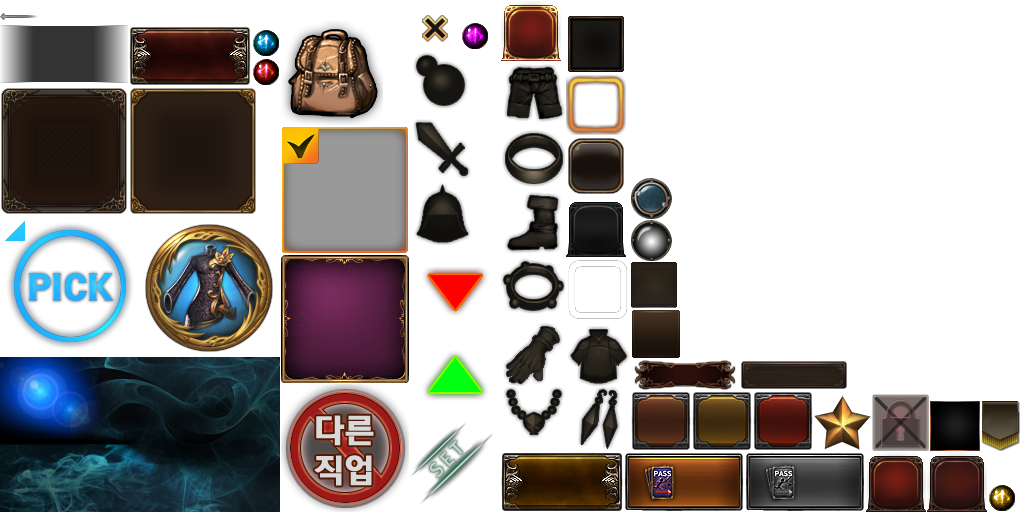 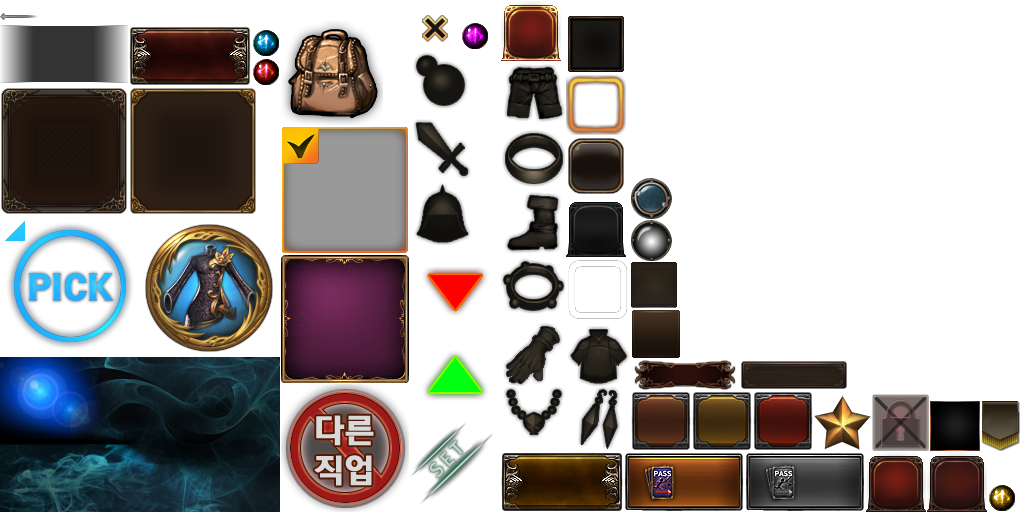 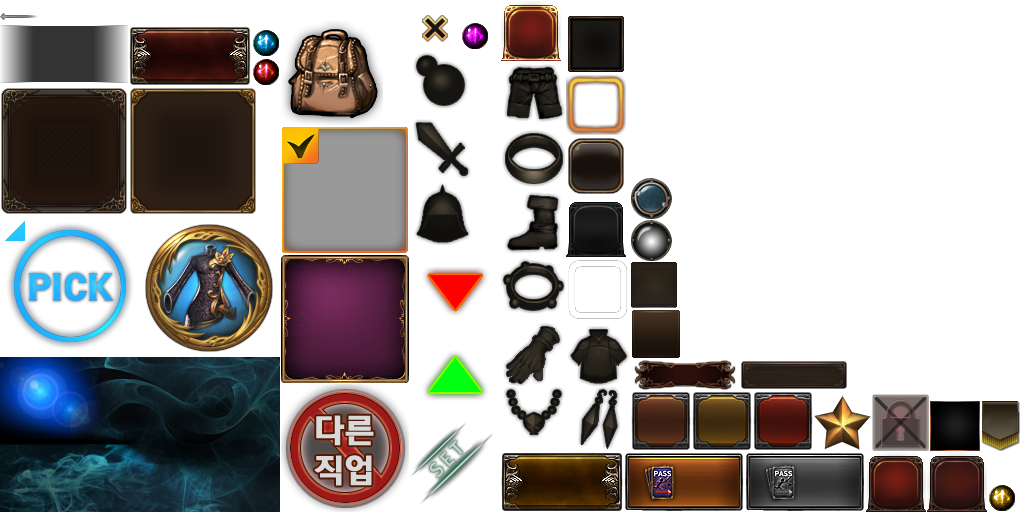 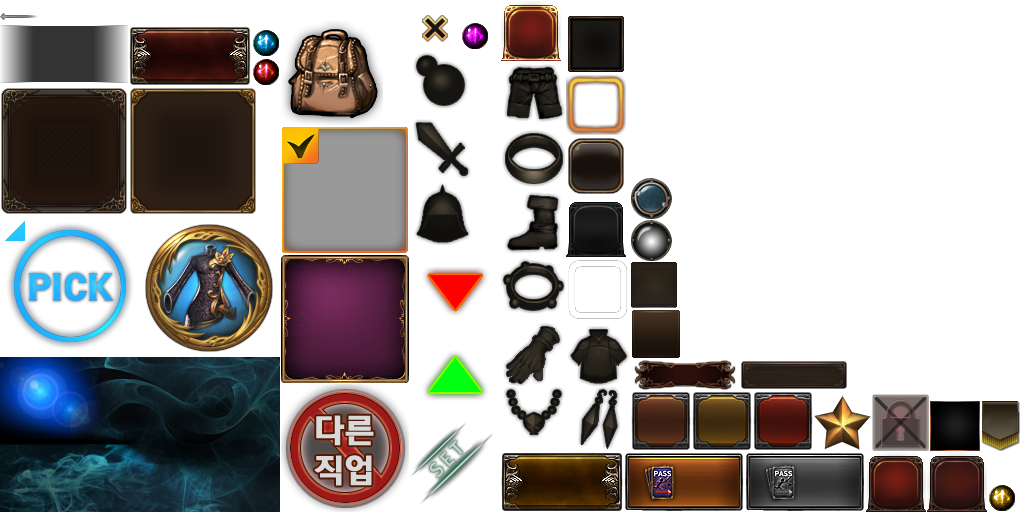 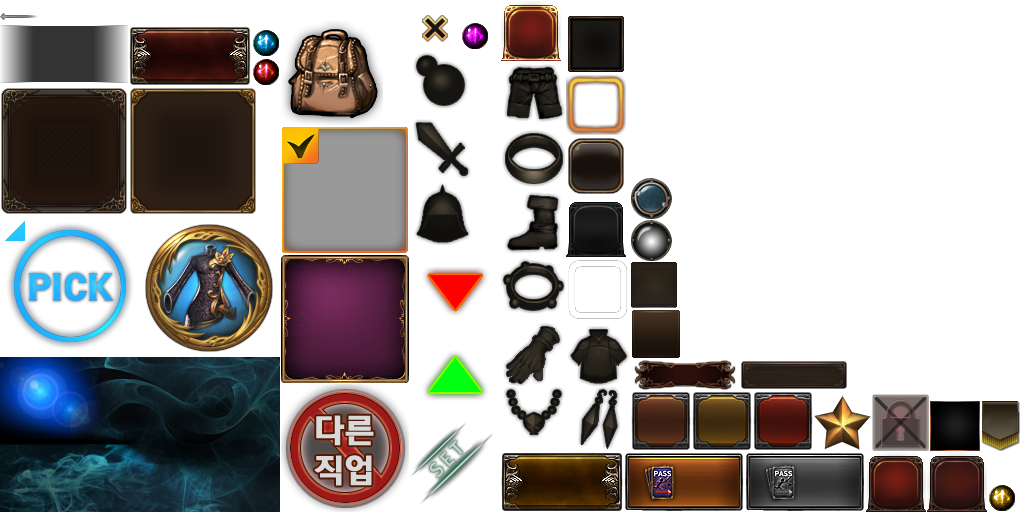 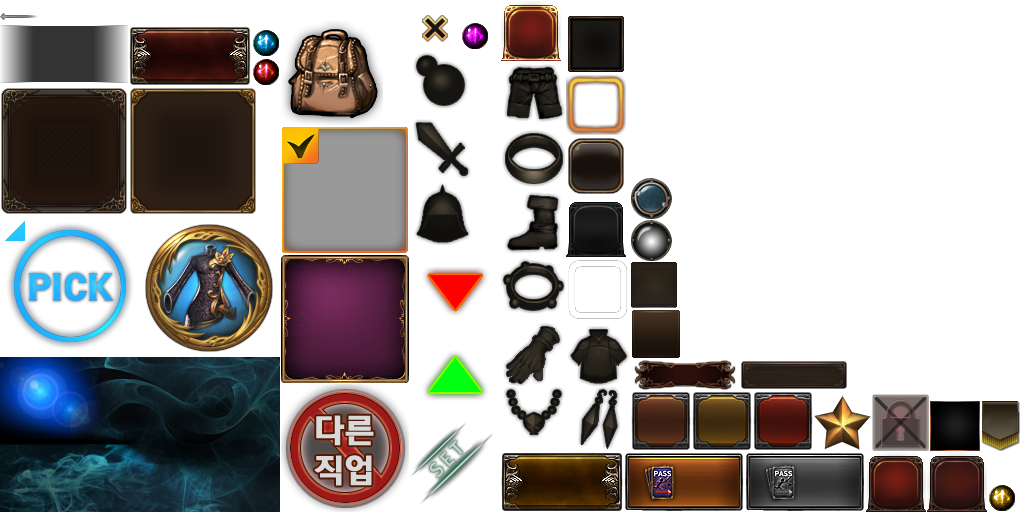 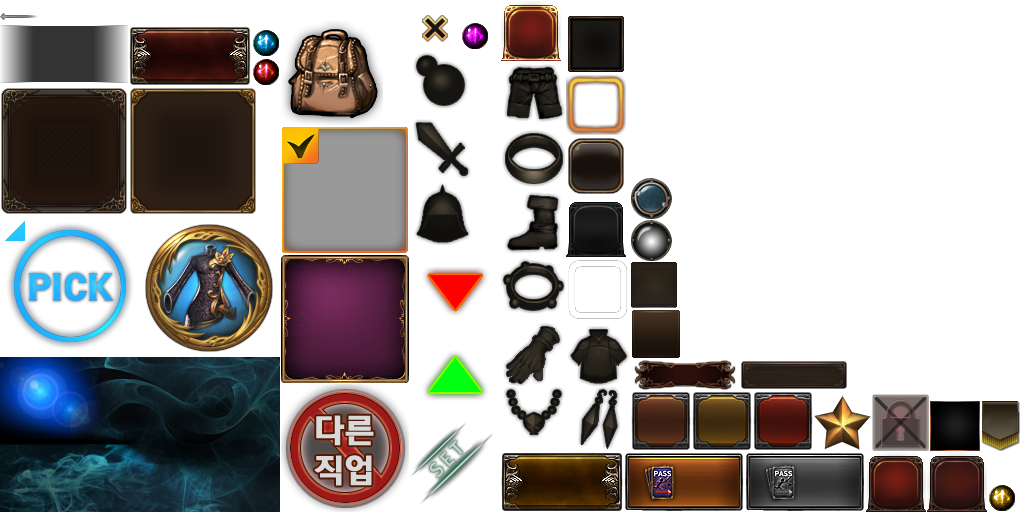 길드 UI_길드 관리_길드 마크 변경
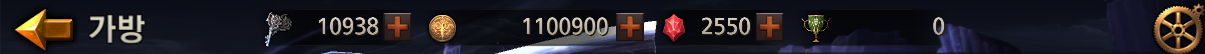 길드
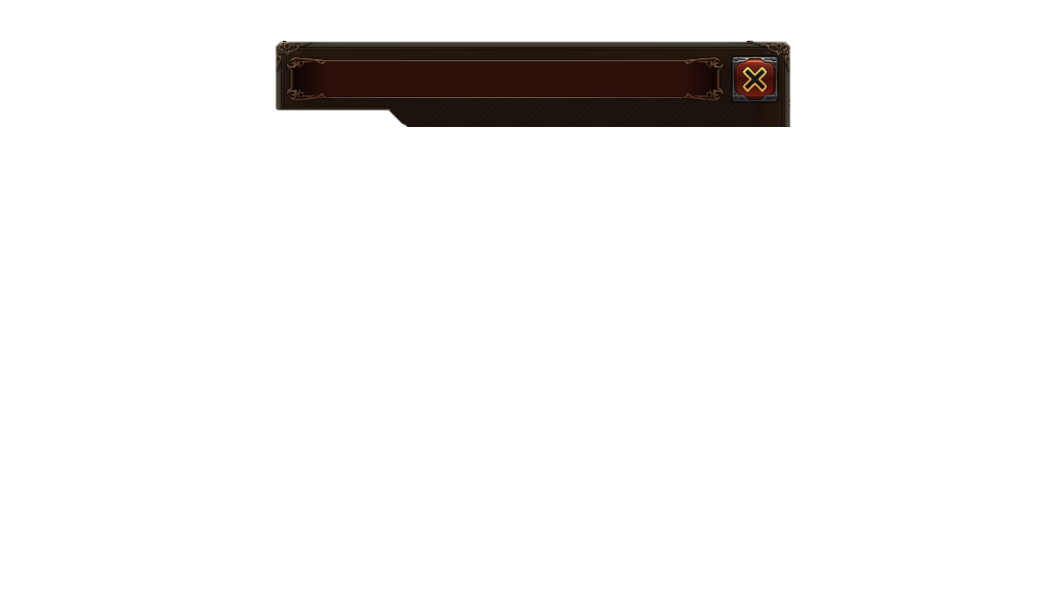 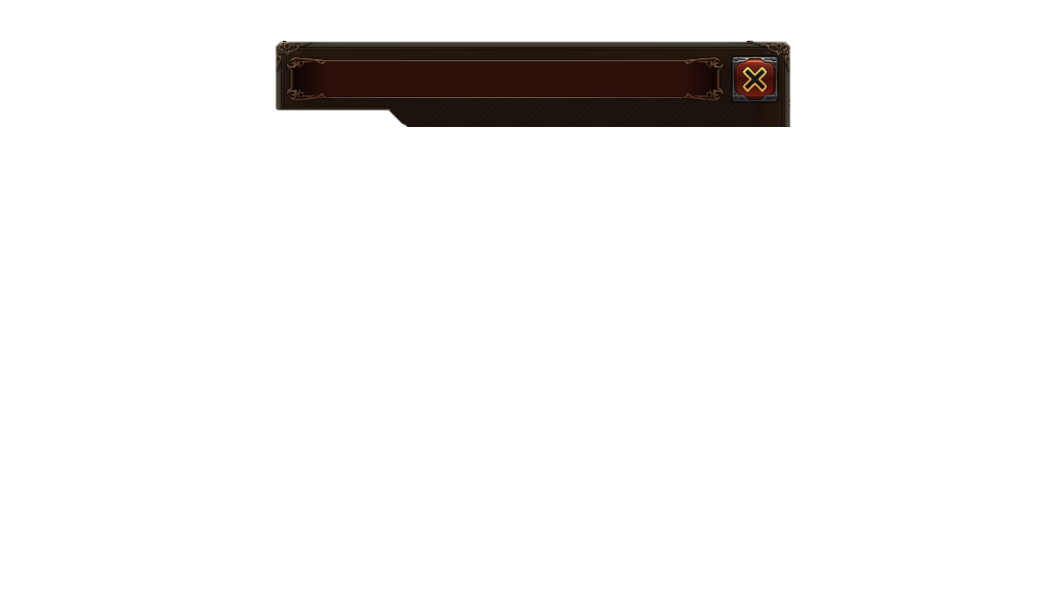 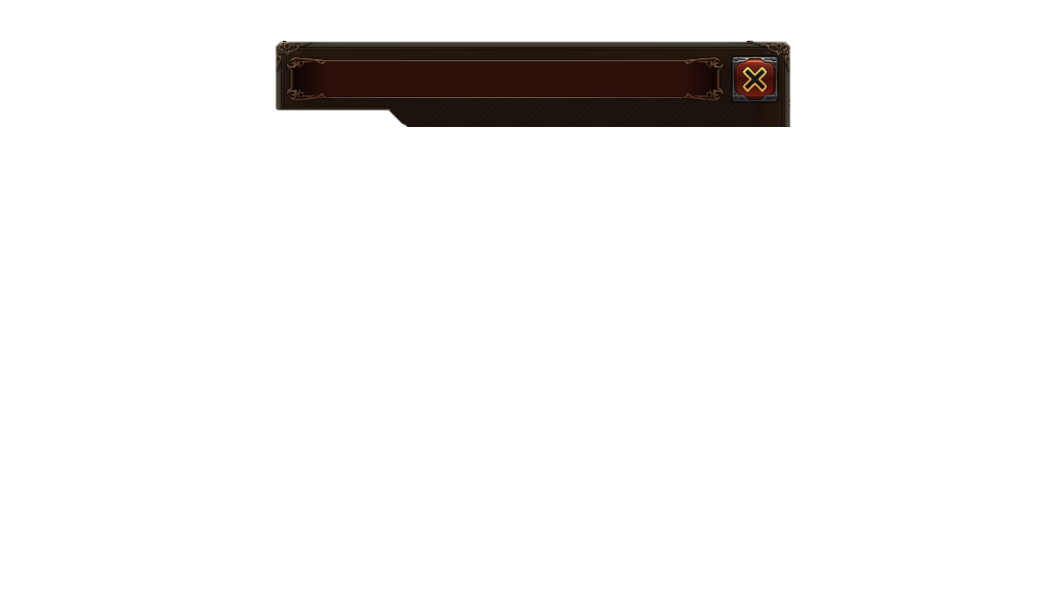 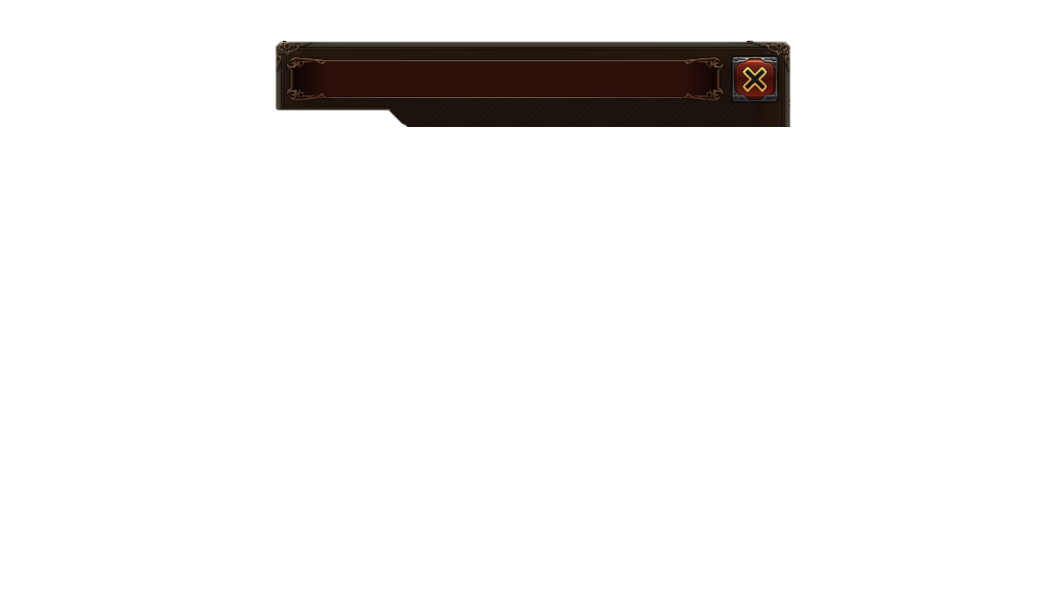 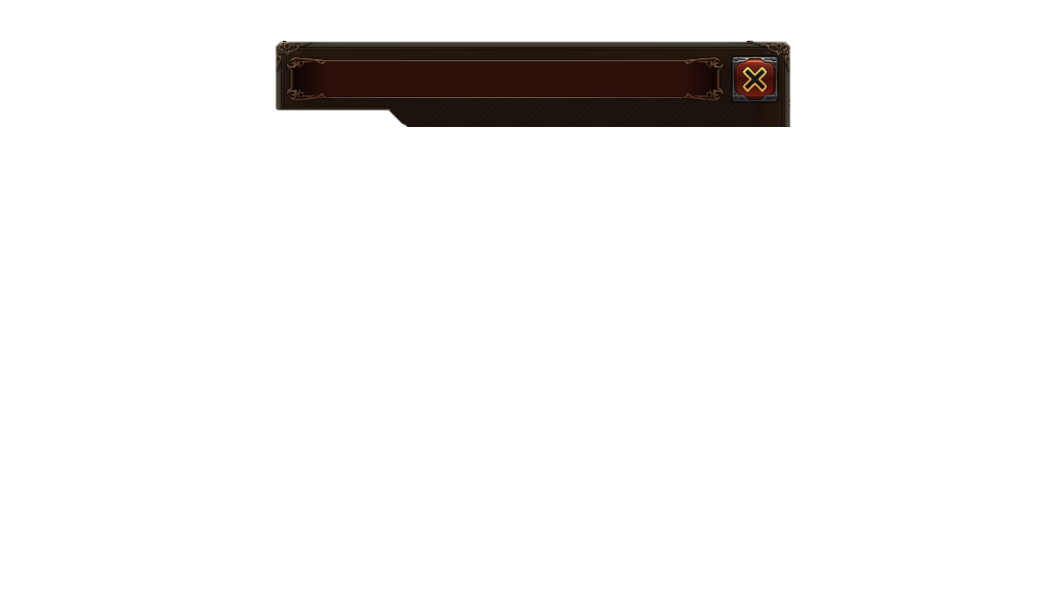 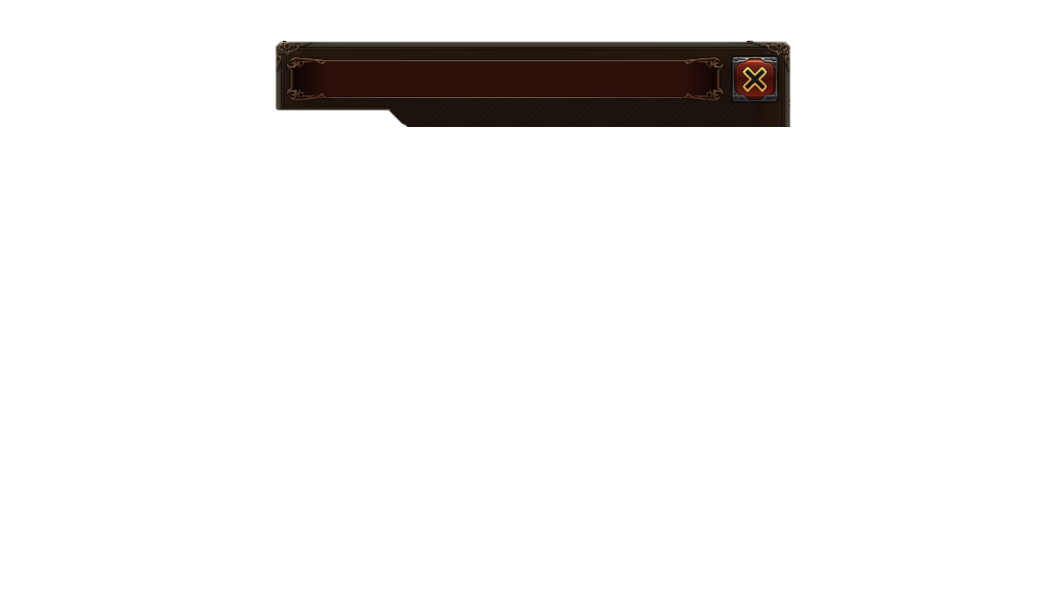 가입 신청 목록
길드장 위임
길드 관리
캐릭터
섬네일
Lv.30 (GD Lv.1234) 캐릭터 닉네임
최종 접속 123일 23시간 전
(길드장로)
선택
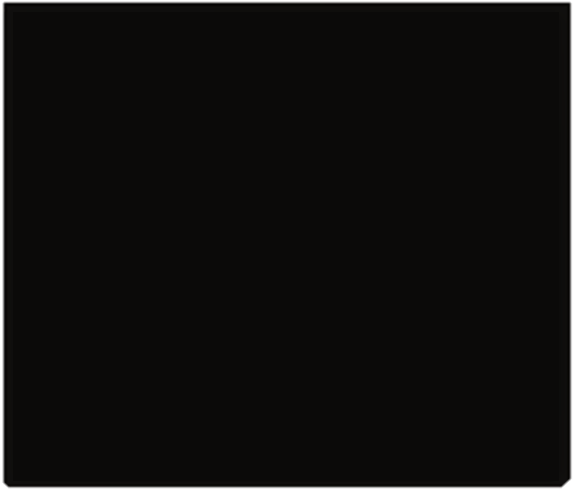 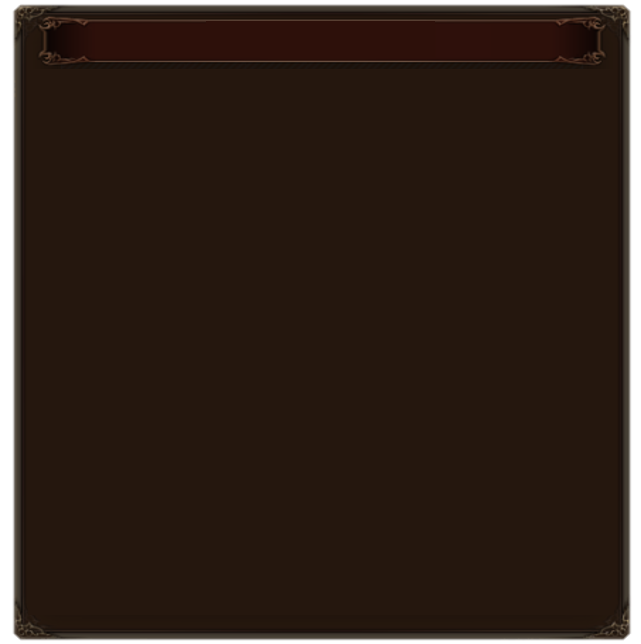 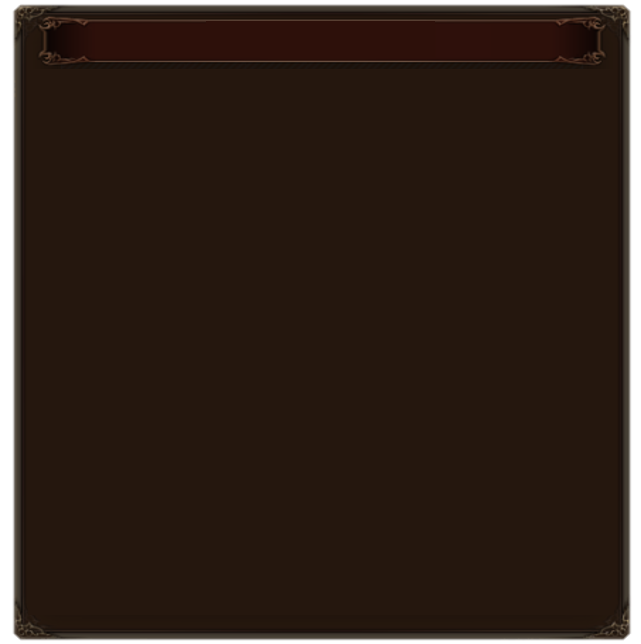 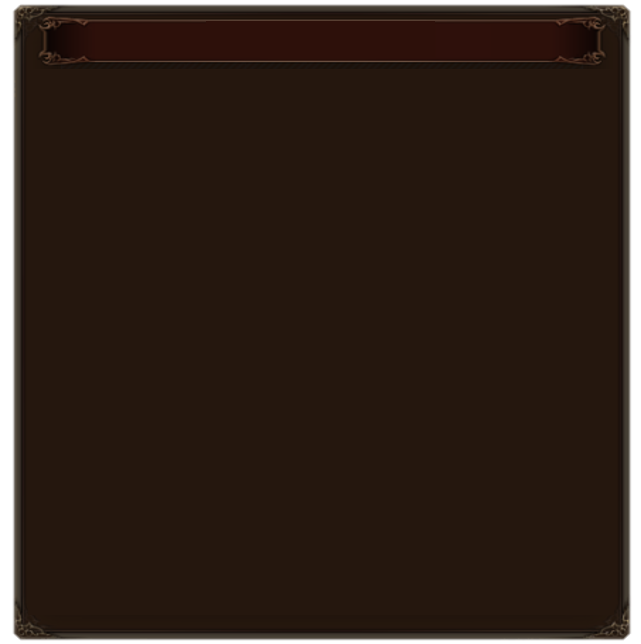 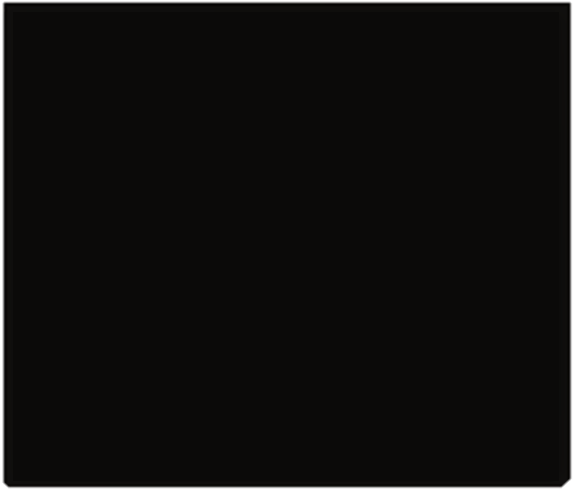 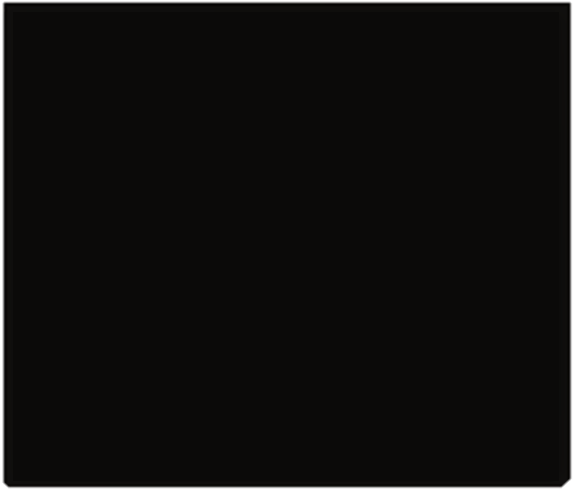 구렛나루는남겨줘
Lv.30 (GD Lv.1234)
캐릭터 닉네임
Lv.30 (GD Lv.1234)
캐릭터 닉네임
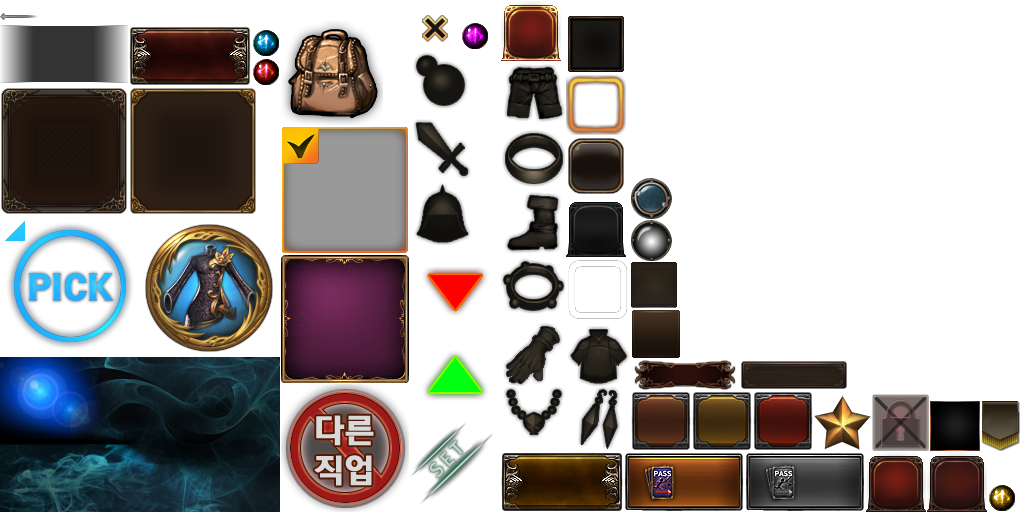 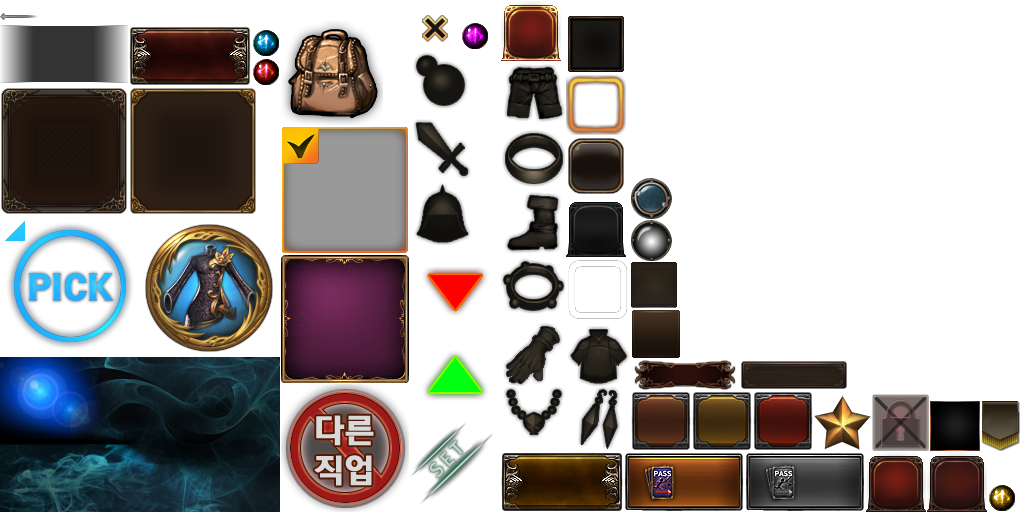 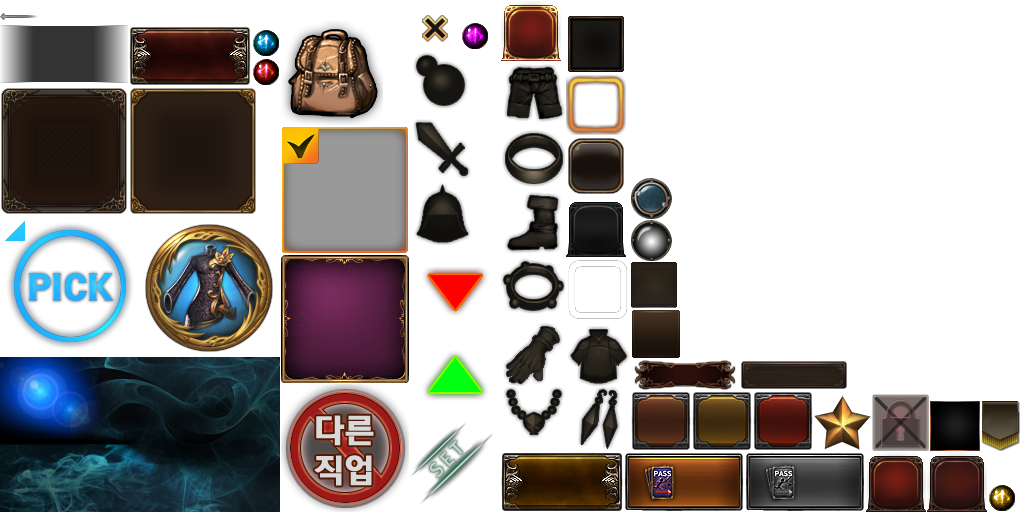 길드명
길드명을 변경합니다.
캐릭터
섬네일
캐릭터
섬네일
승인
승인
거절
거절
변경       100
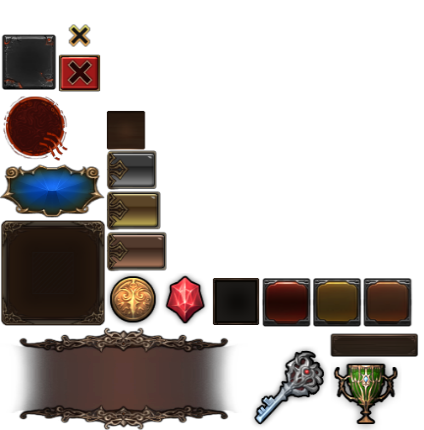 캐릭터
섬네일
Lv.30 (GD Lv.1234) 캐릭터 닉네임
최종 접속 123일 23시간 전
(길드장로)
선택
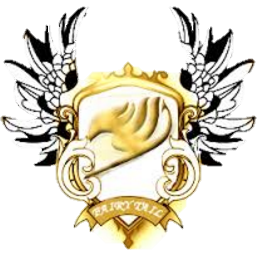 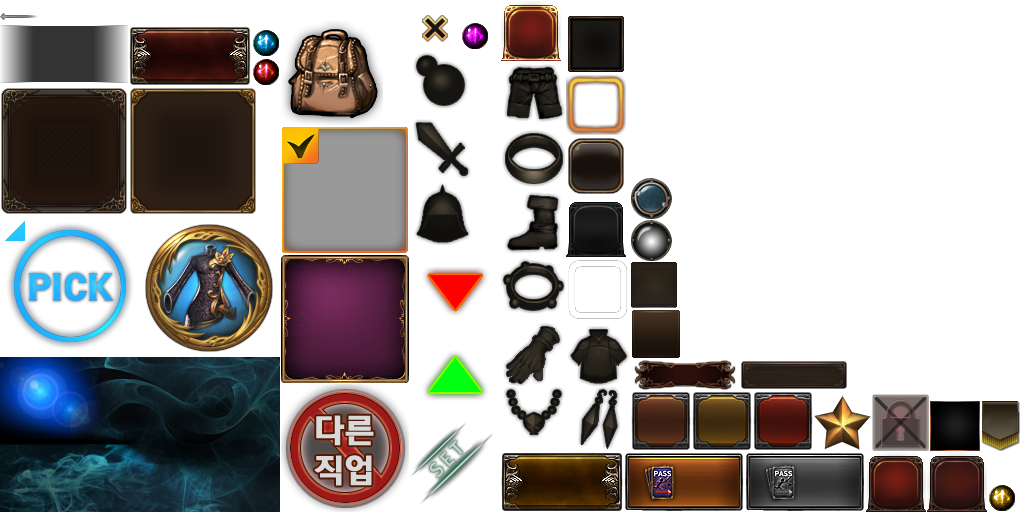 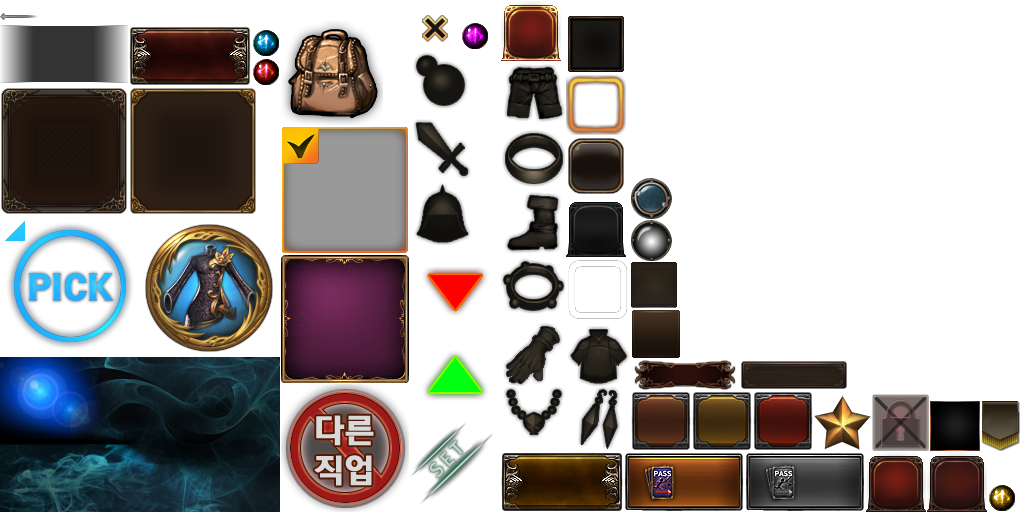 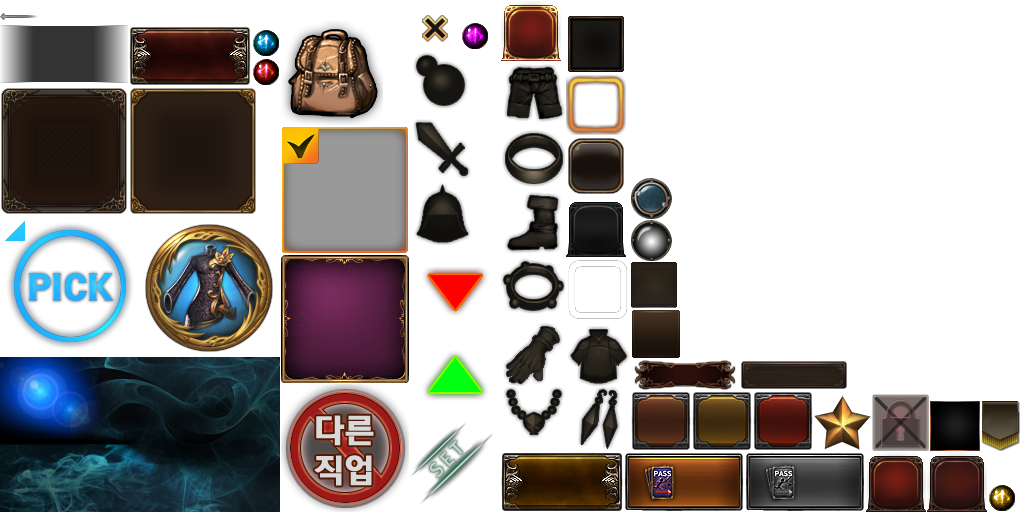 길드마크
길드마크를 변경합니다.
변경       100
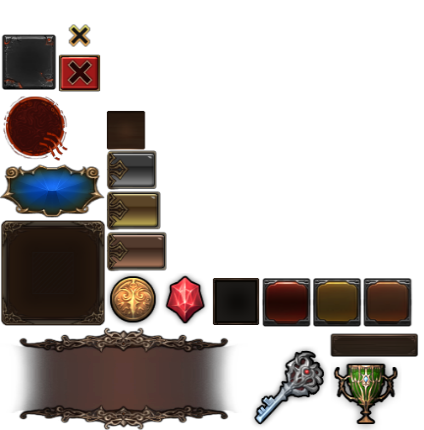 캐릭터
섬네일
Lv.30 (GD Lv.1234) 캐릭터 닉네임
최종 접속 123일 23시간 전
선택
길드장 위임
길드장 지위를 길드원 중 한 명에게 위임합니다.
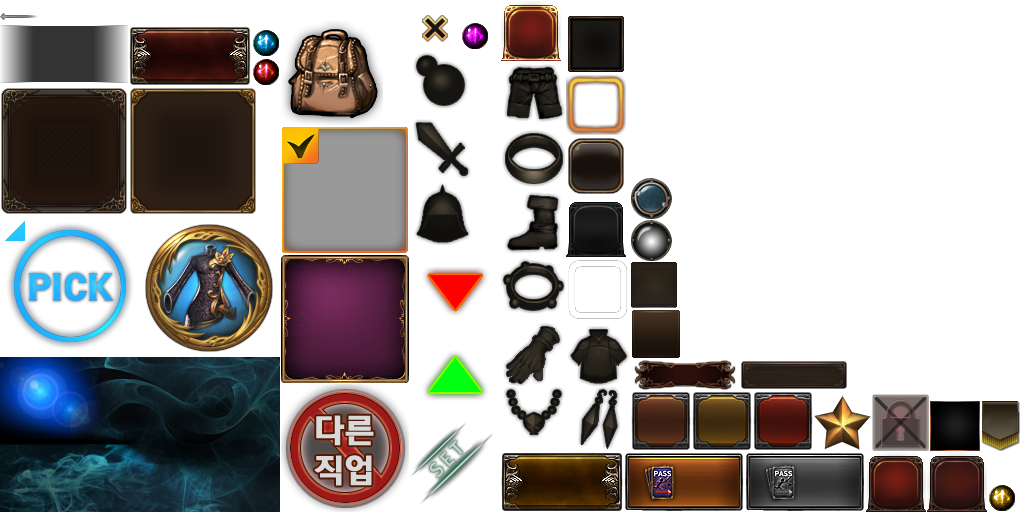 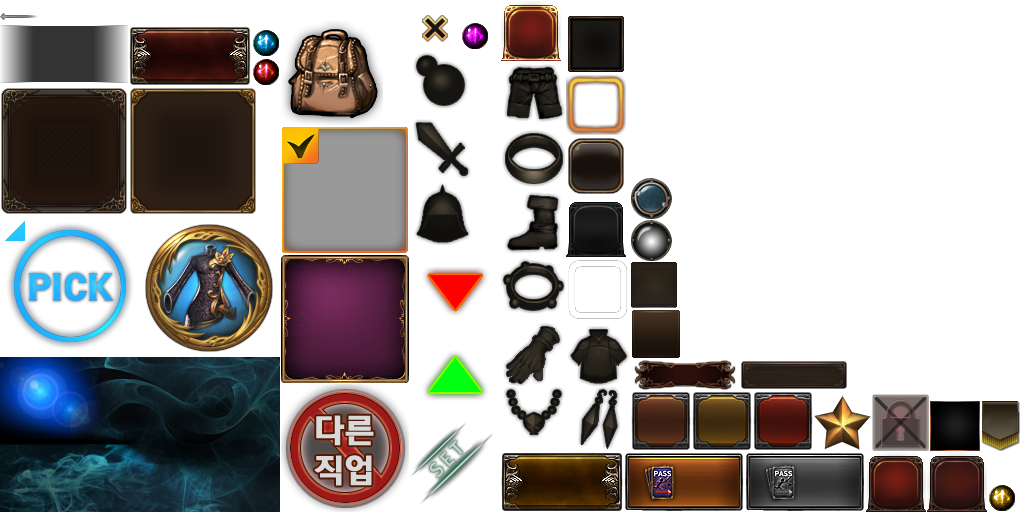 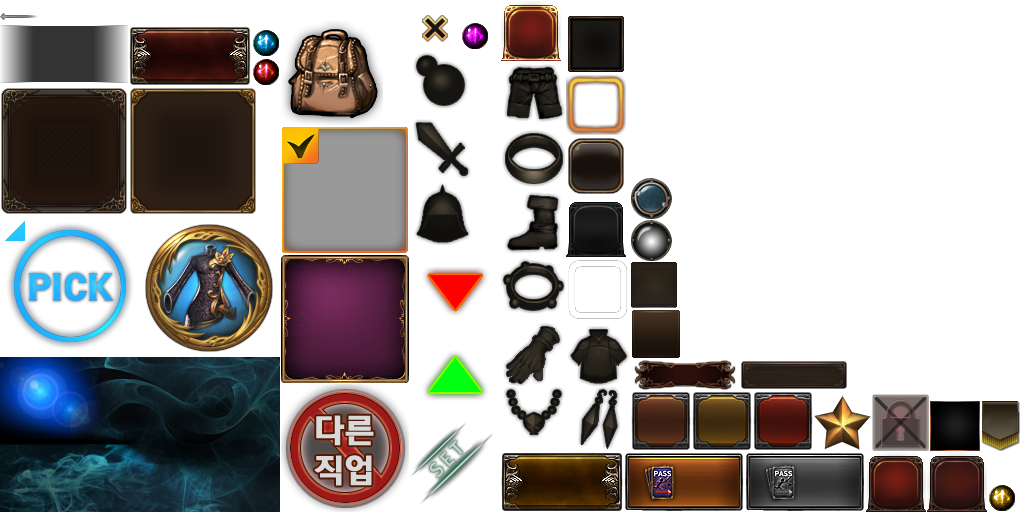 위  임
캐릭터
섬네일
캐릭터
섬네일
Lv.30 (GD Lv.1234) 캐릭터 닉네임
최종 접속 123일 23시간 전
Lv.30 (GD Lv.1234) 캐릭터 닉네임
최종 접속 123일 23시간 전
선택
선택
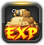 길드 경험치 아이템
길드 경험치 아이템을 구입합니다.
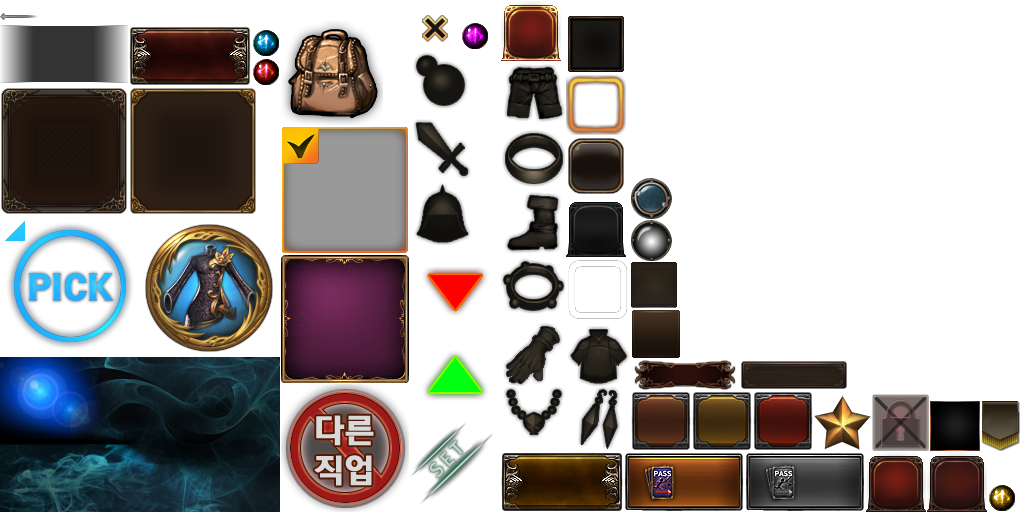 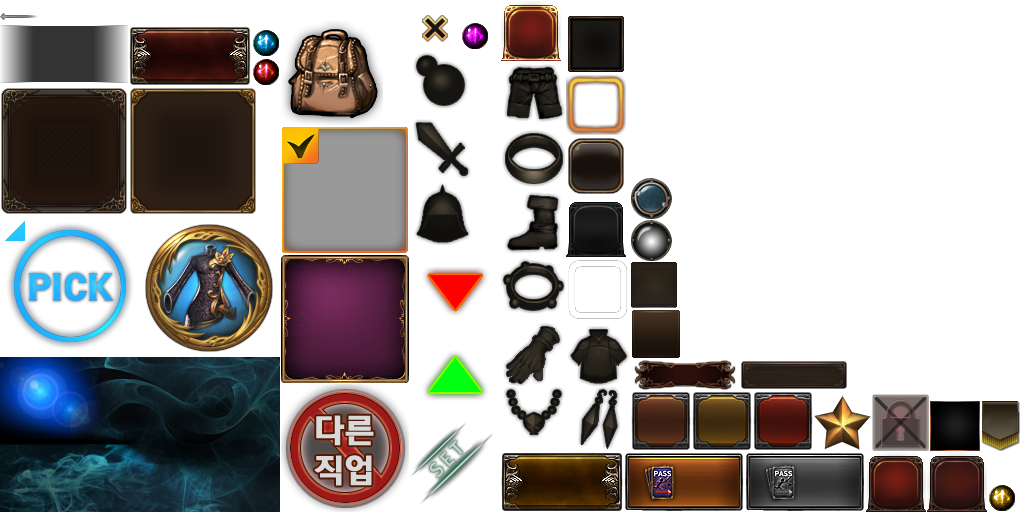 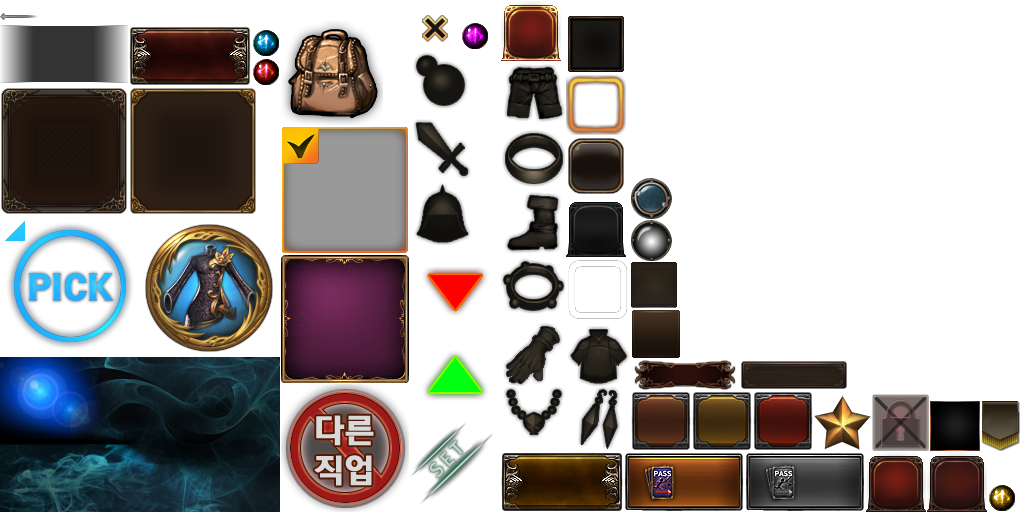 2일 7시간
남음
구  입
일반 가입
자유 가입
가입 불가
길드 가입 방식
자유 가입은 길드장 승인 없이 바로 가입되는 방식입니다.
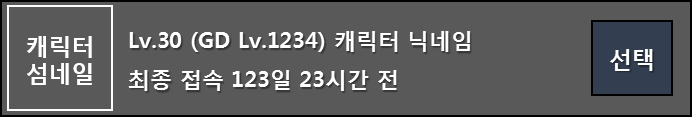 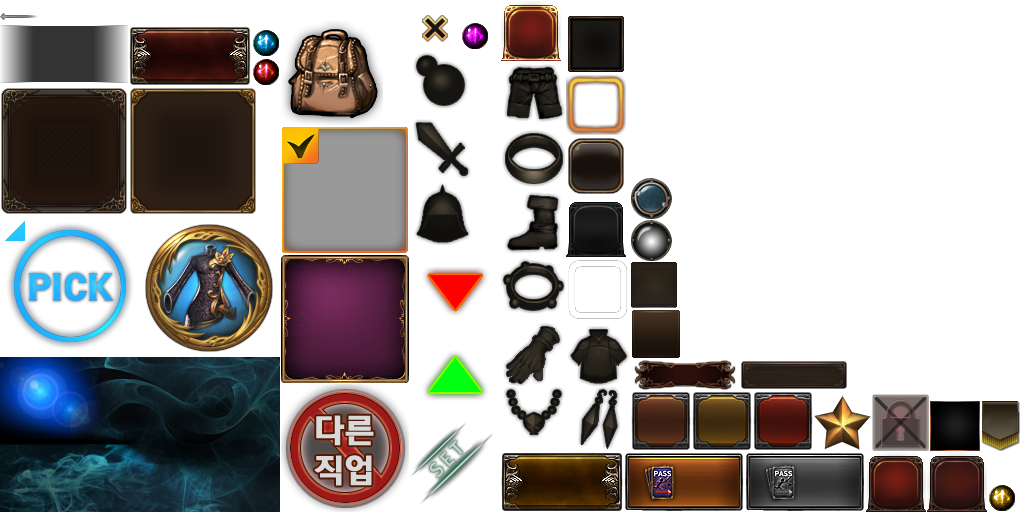 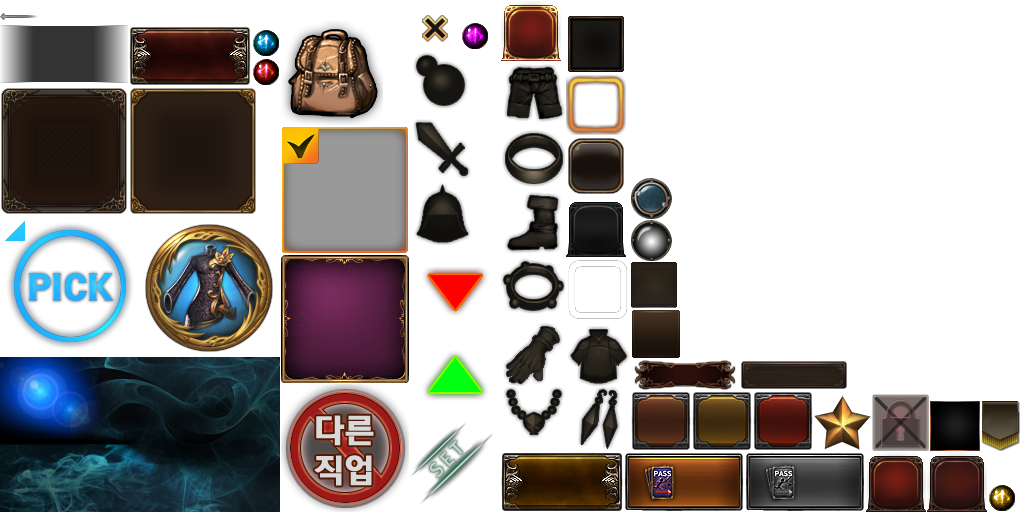 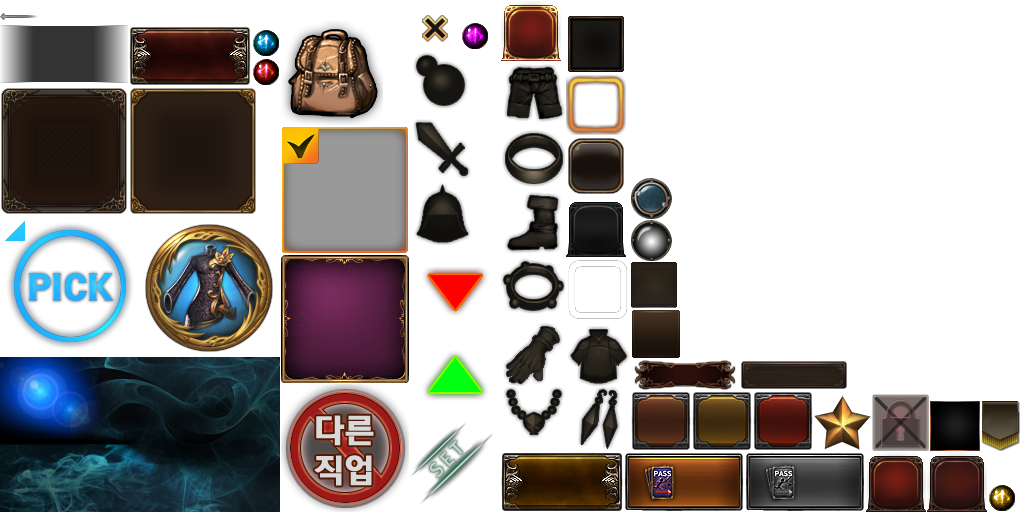 길드 해체
해체된 길드는 다시 복구할 수 없습니다.
취소
확인
위  임
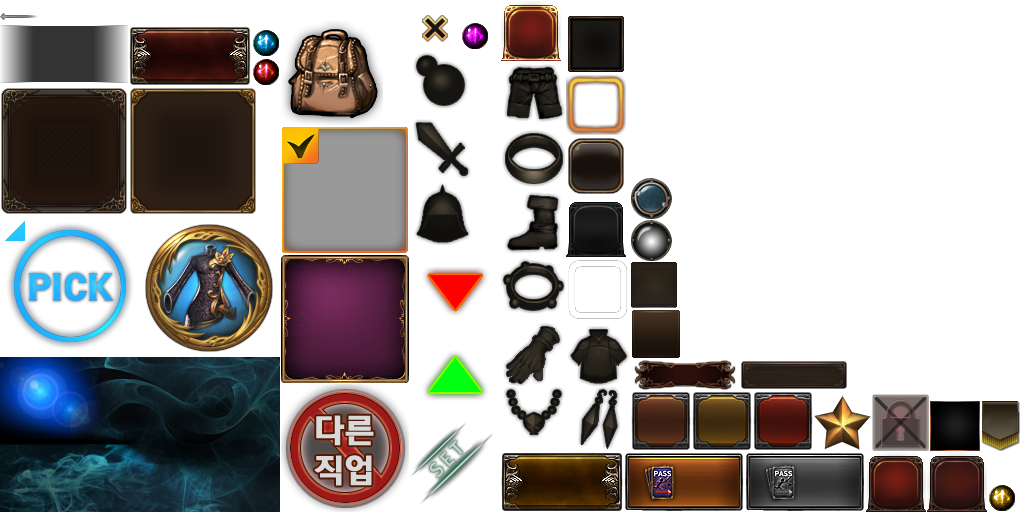 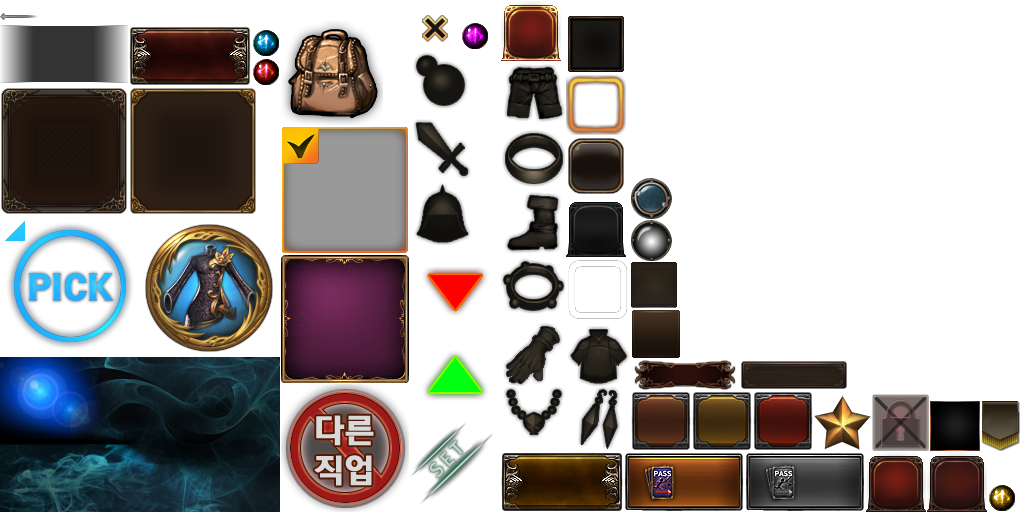 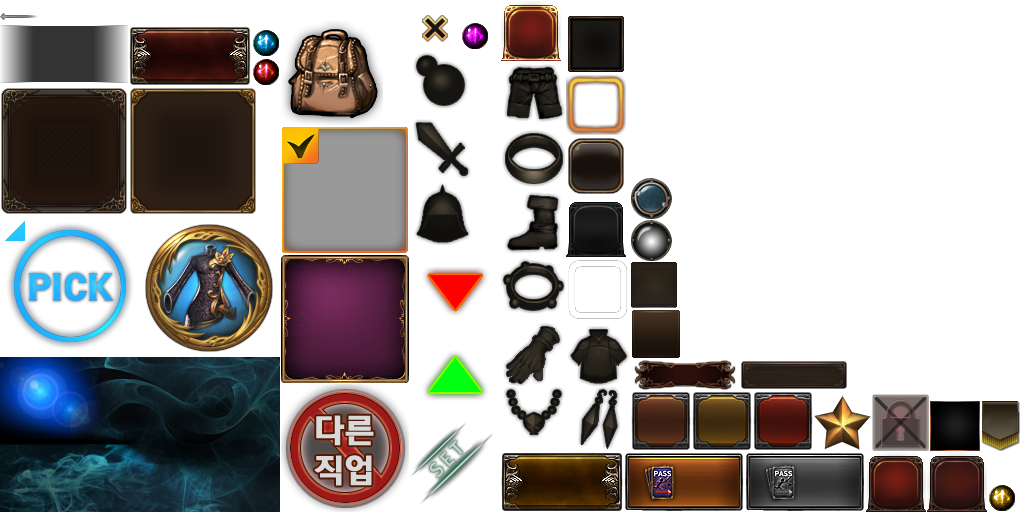 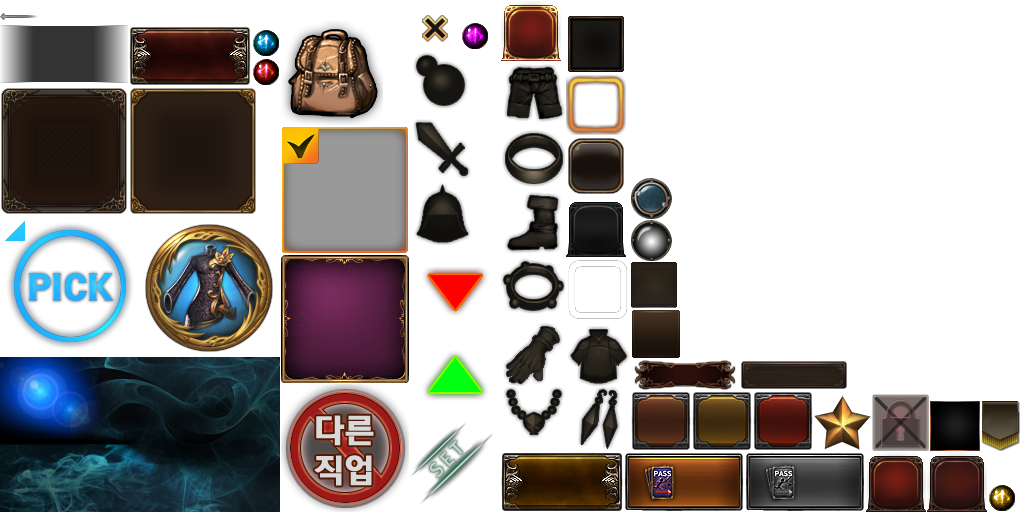 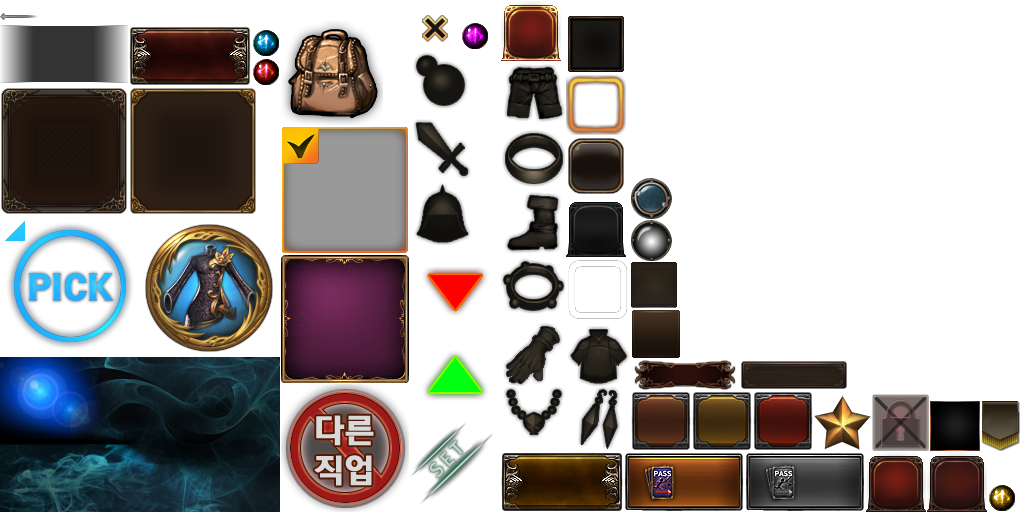 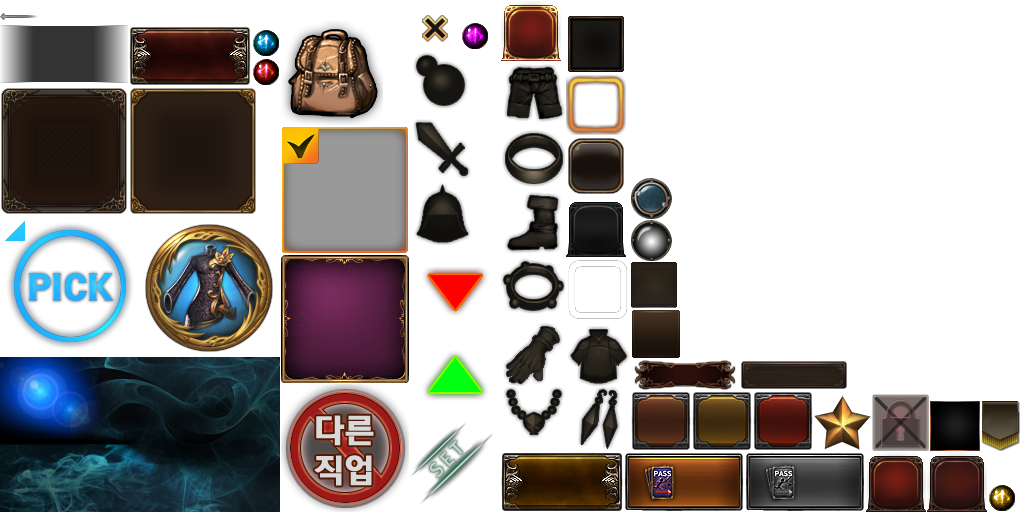 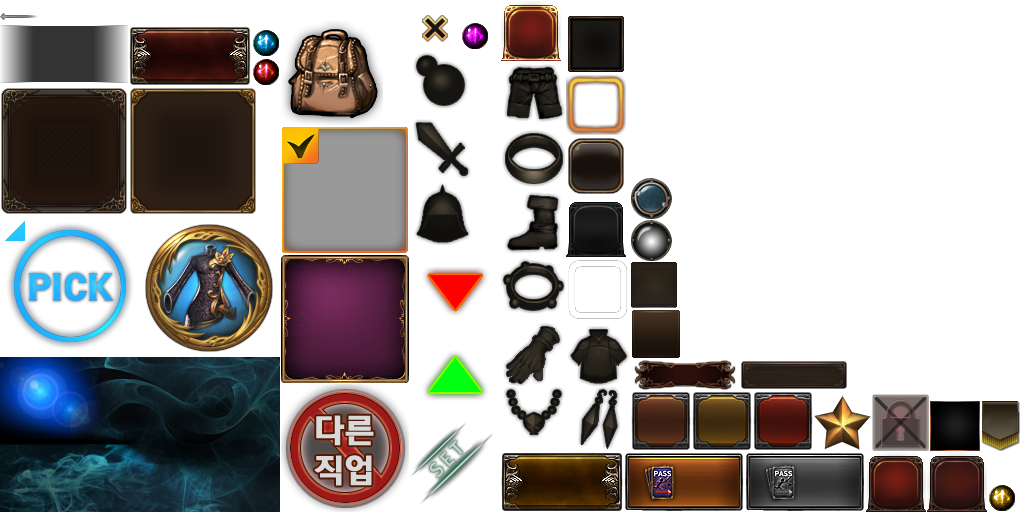 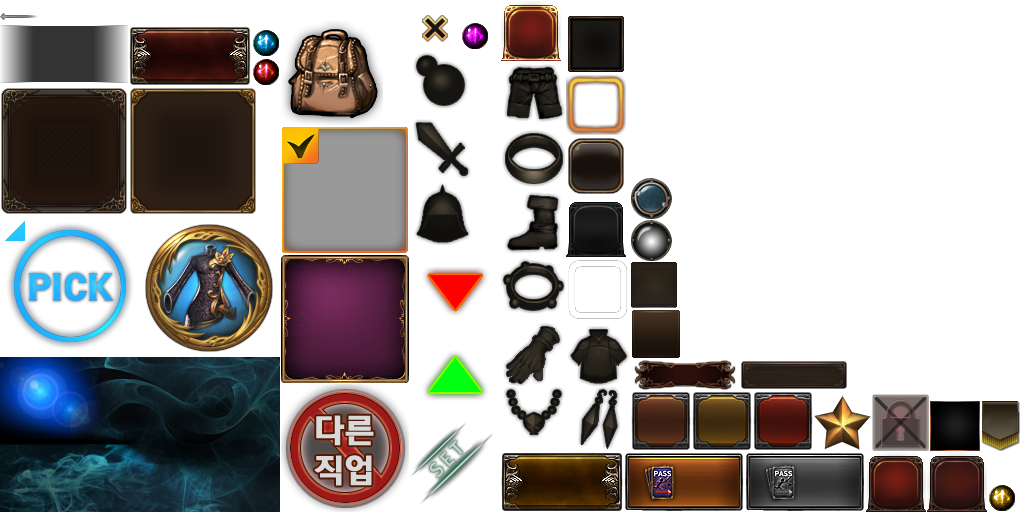 길드 UI_길드 관리_길드 마크 변경
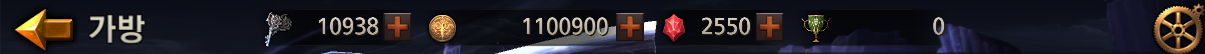 길드
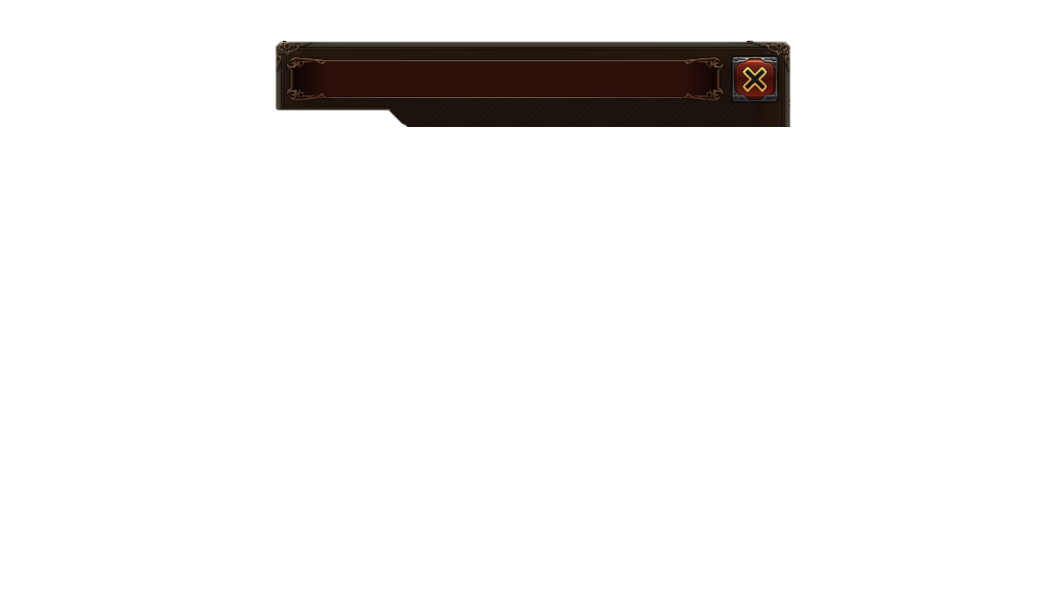 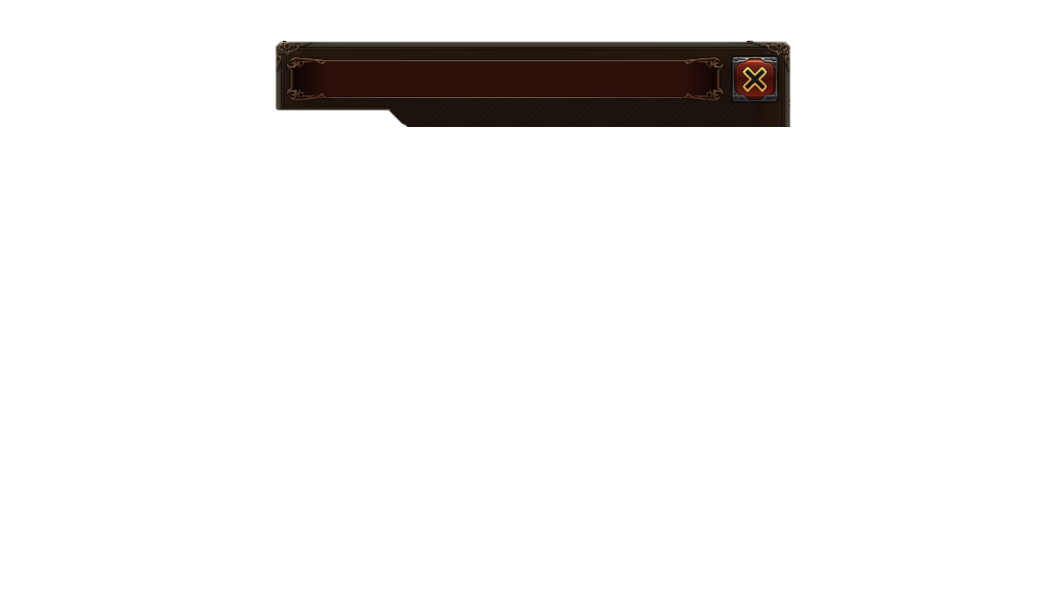 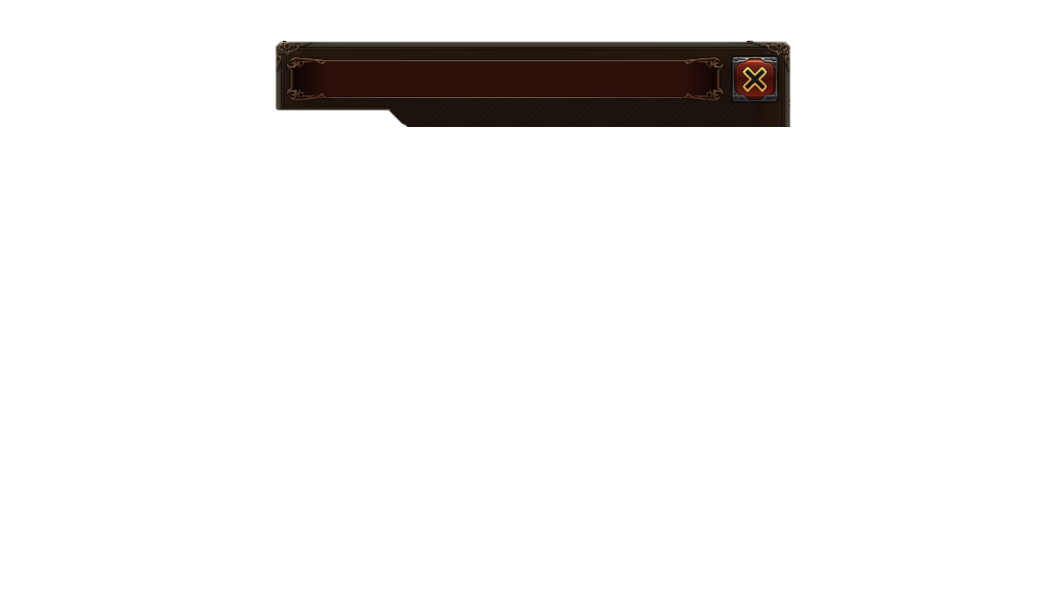 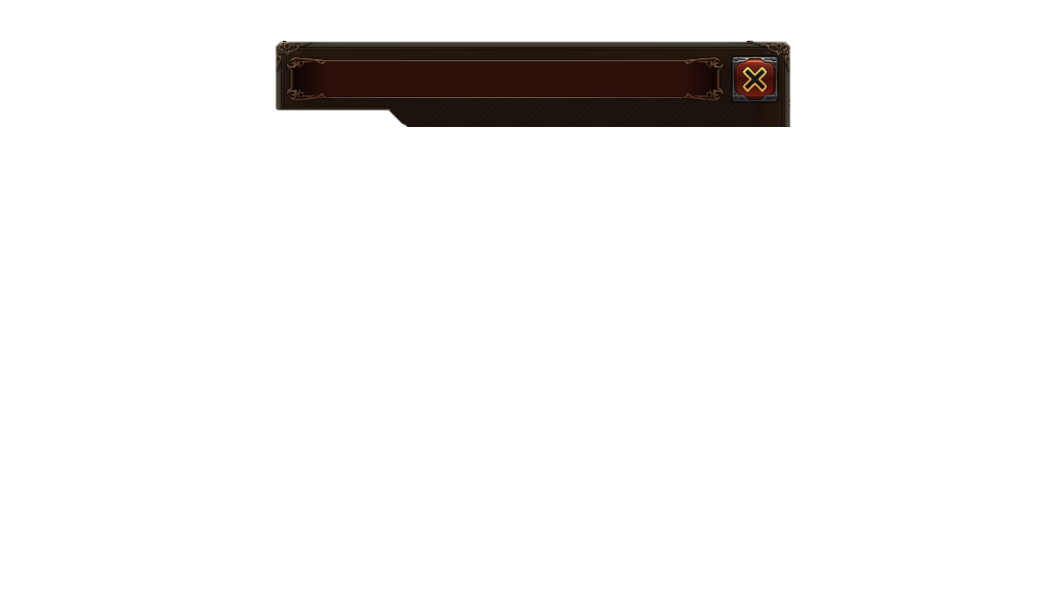 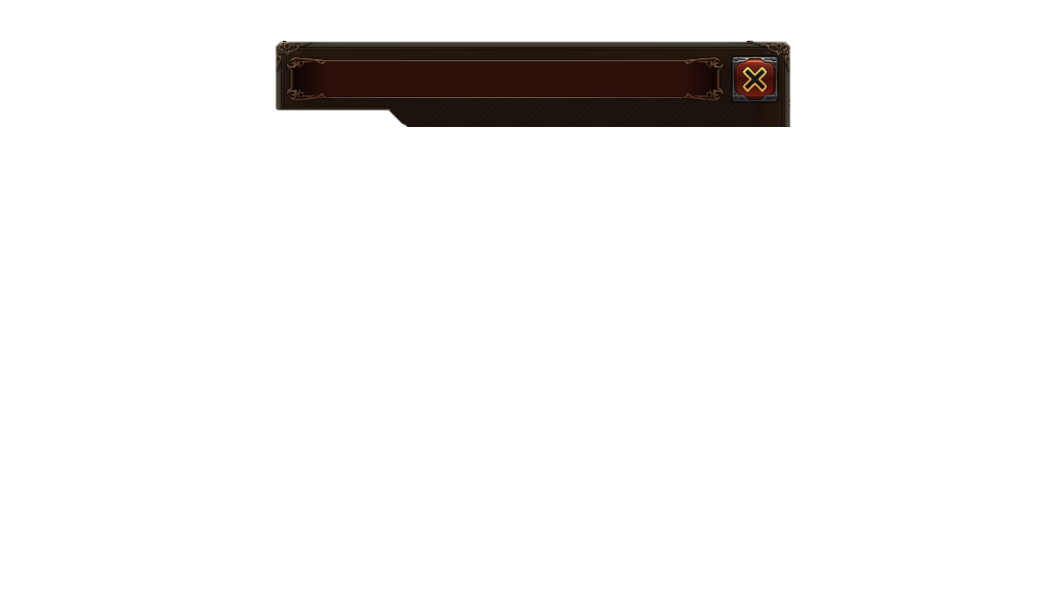 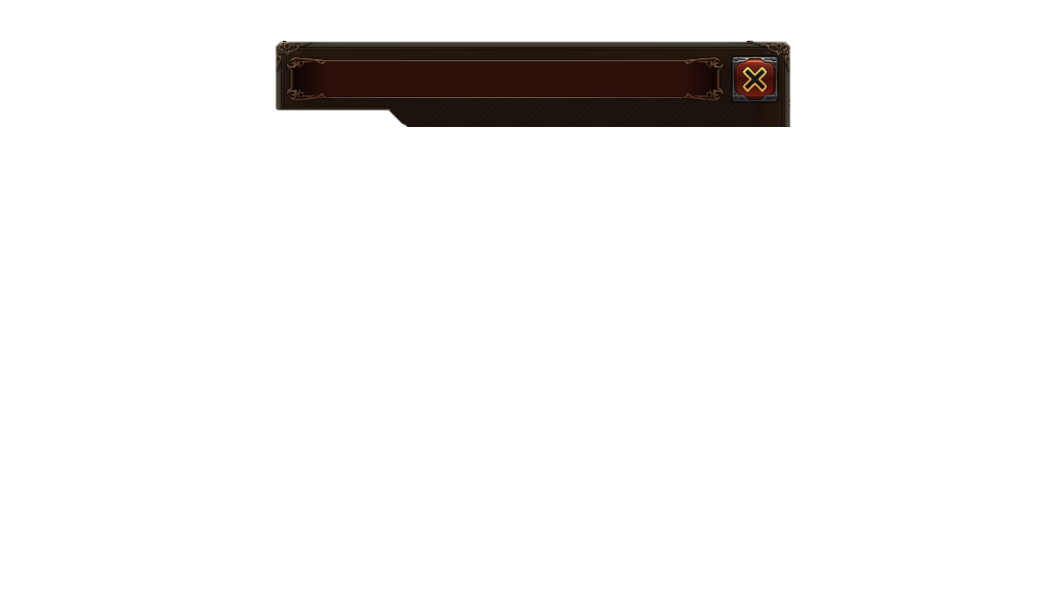 가입 신청 목록
길드장 위임
길드 관리
캐릭터
섬네일
Lv.30 (GD Lv.1234) 캐릭터 닉네임
최종 접속 123일 23시간 전
(길드장로)
선택
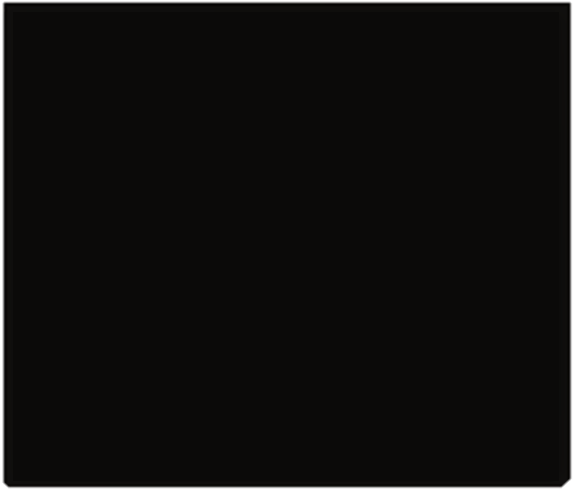 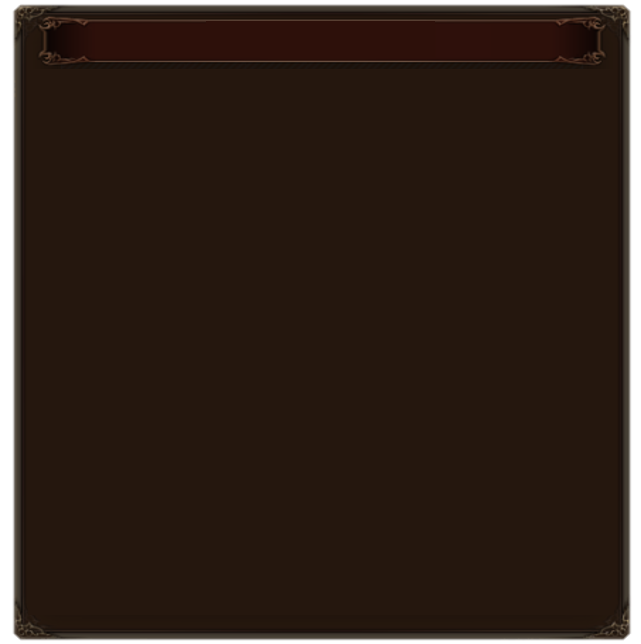 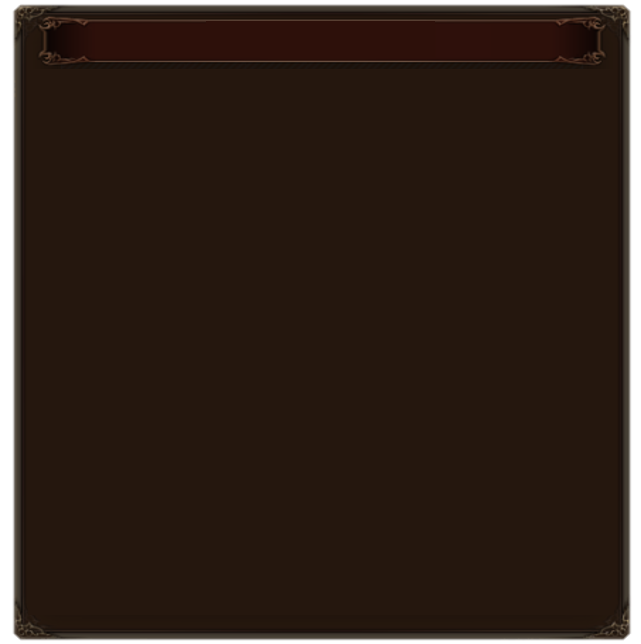 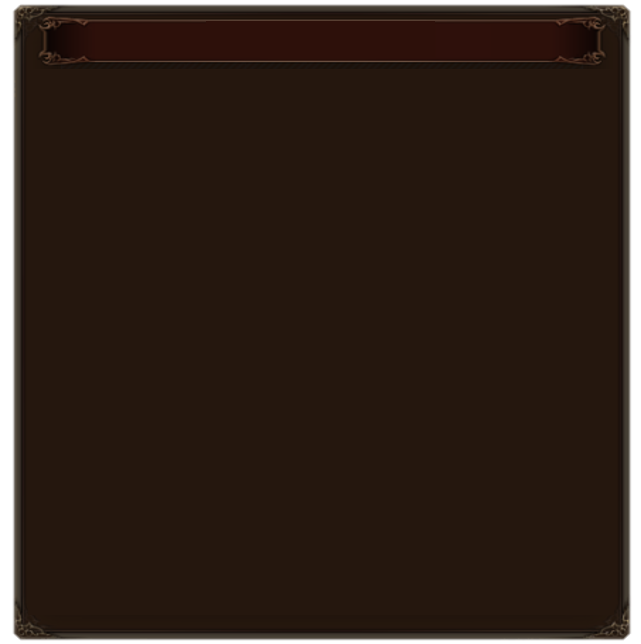 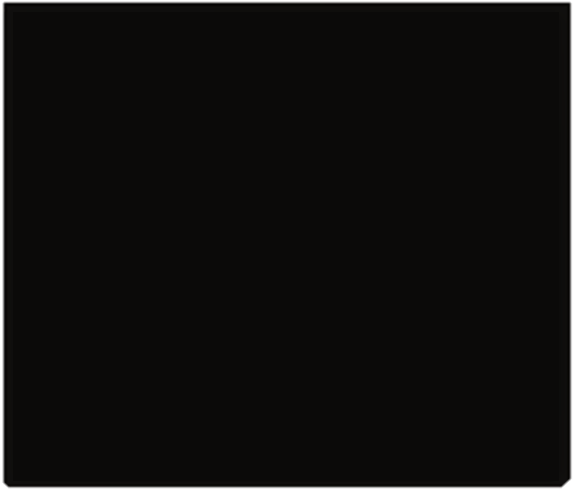 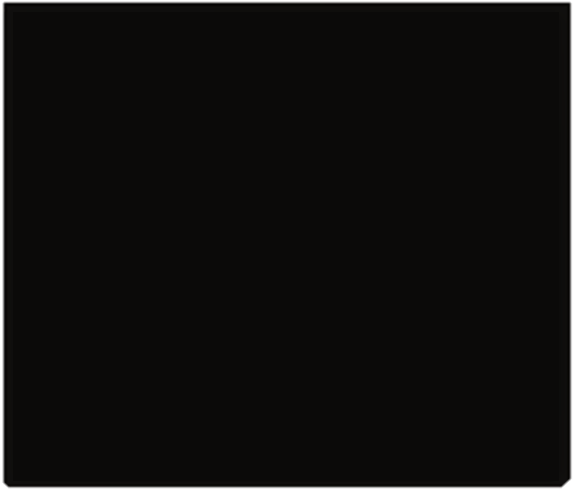 구렛나루는남겨줘
Lv.30 (GD Lv.1234)
캐릭터 닉네임
Lv.30 (GD Lv.1234)
캐릭터 닉네임
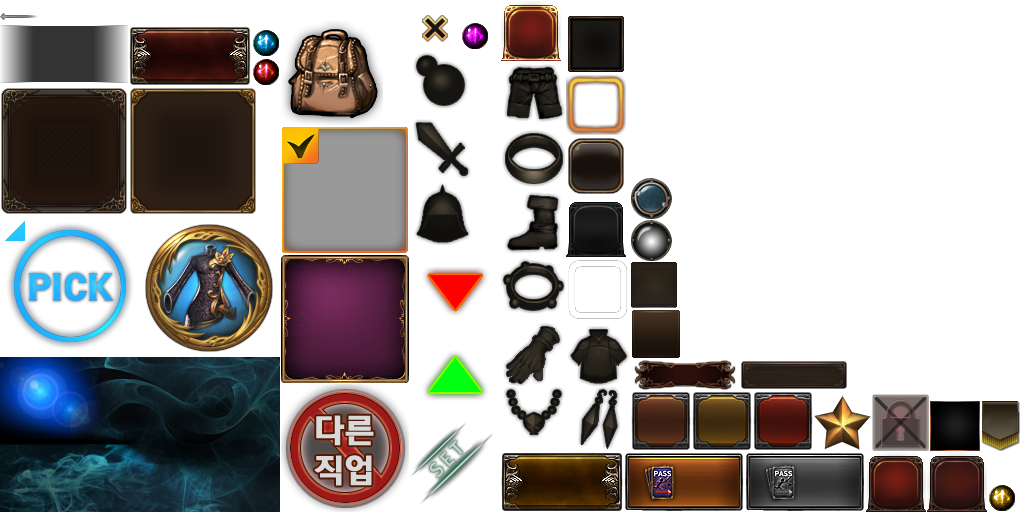 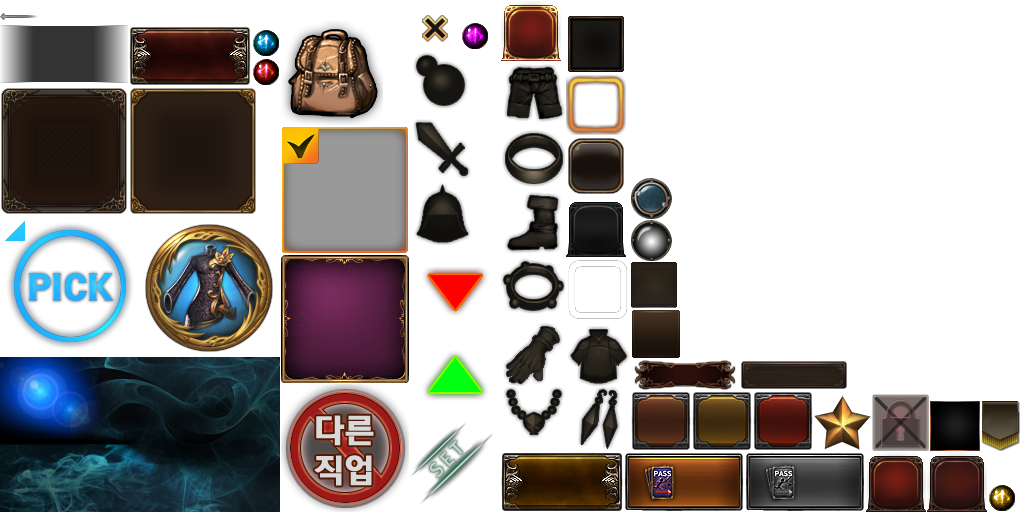 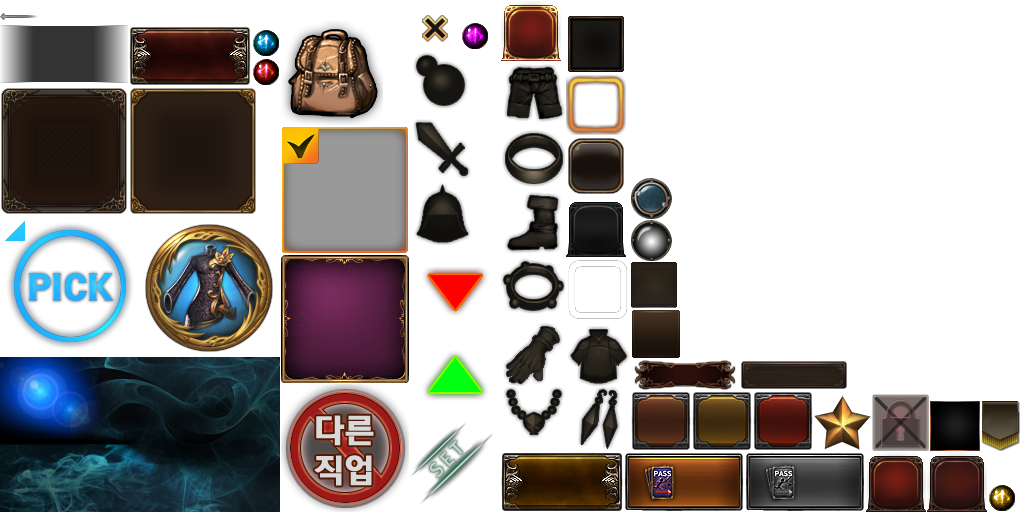 길드명
길드명을 변경합니다.
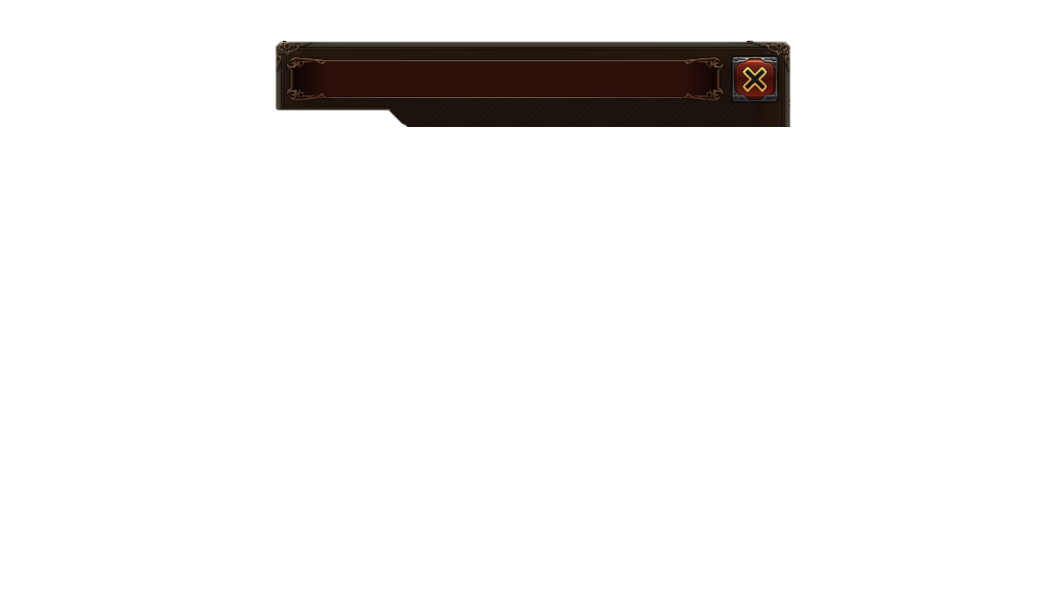 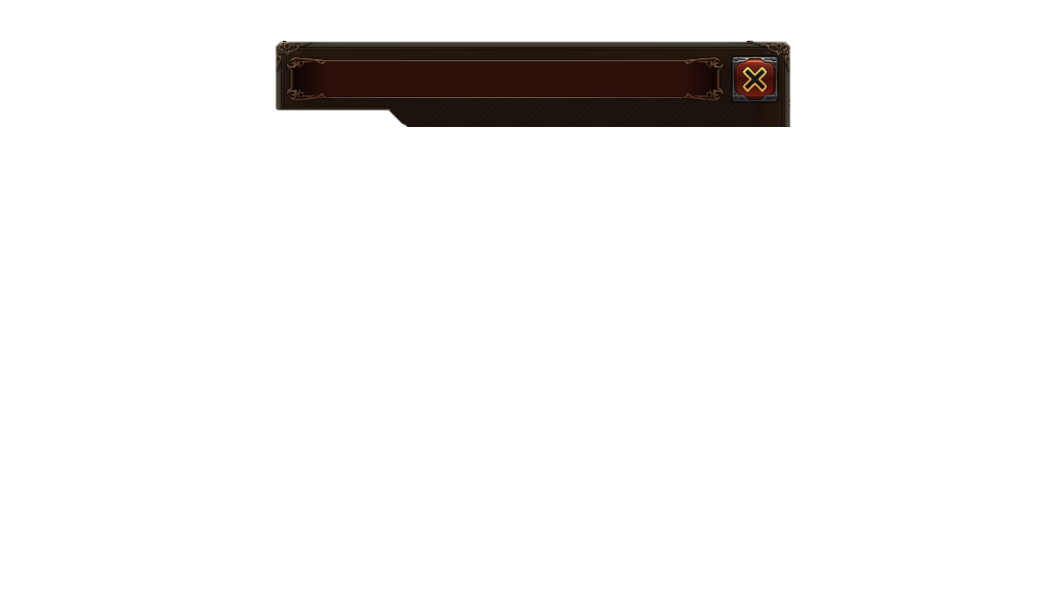 캐릭터
섬네일
캐릭터
섬네일
승인
승인
거절
거절
변경       100
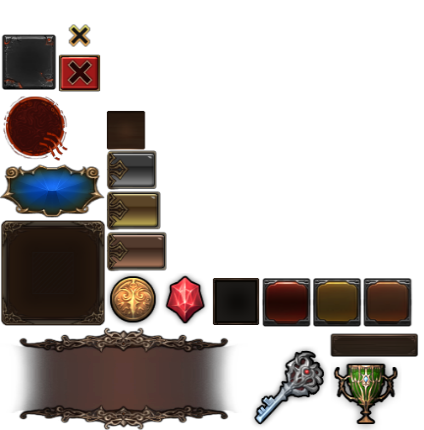 길드장 위임
캐릭터
섬네일
Lv.30 (GD Lv.1234) 캐릭터 닉네임
최종 접속 123일 23시간 전
(길드장로)
선택
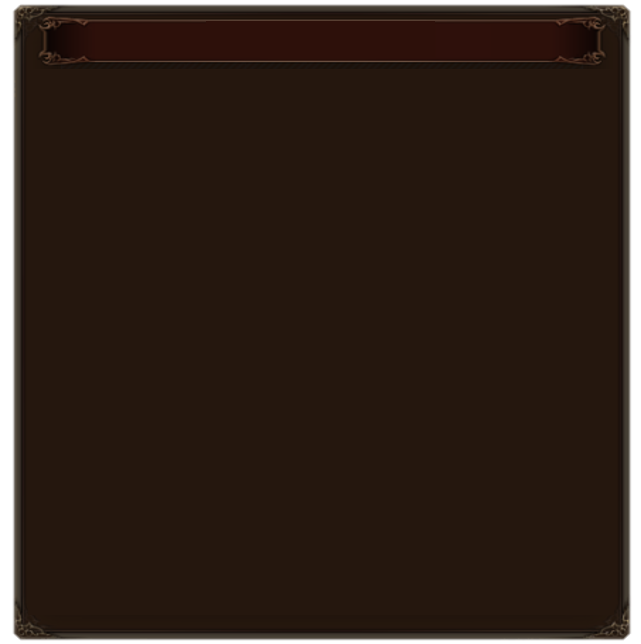 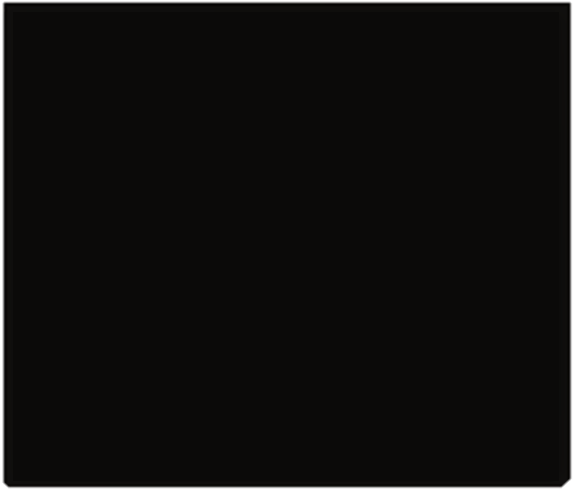 잘생겨서피곤해요님으로
길드장 위임을 하시겠습니까?
길드장 위임은 취소할 수 없습니다.
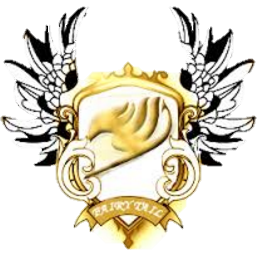 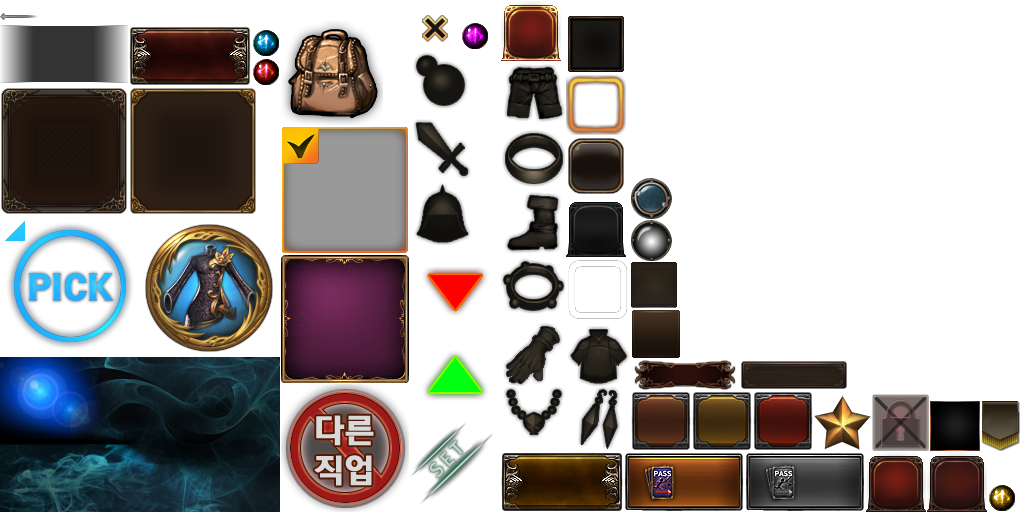 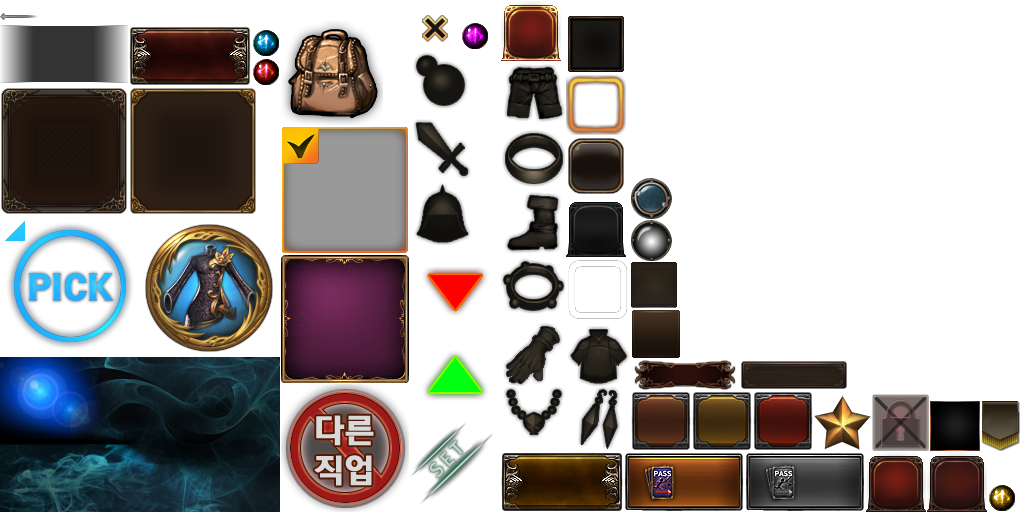 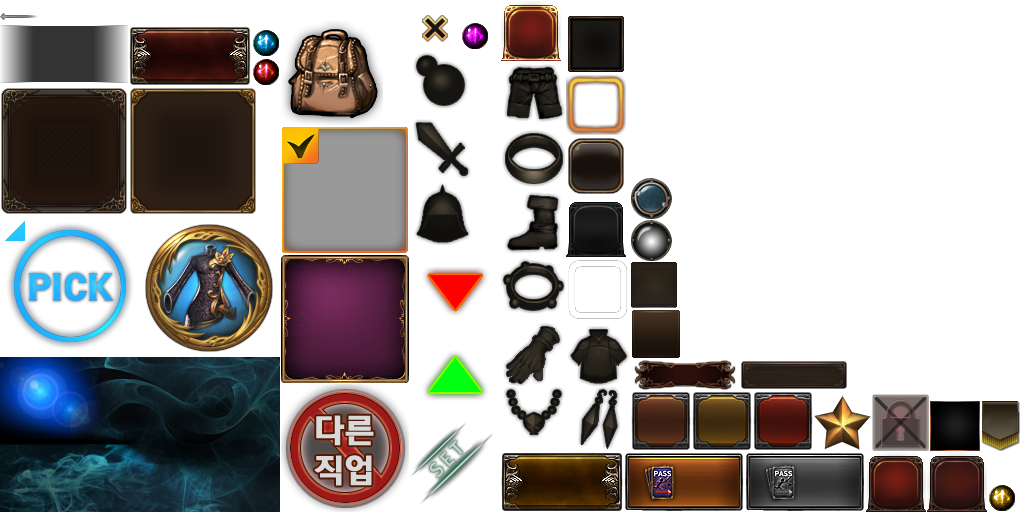 길드마크
길드마크를 변경합니다.
변경       100
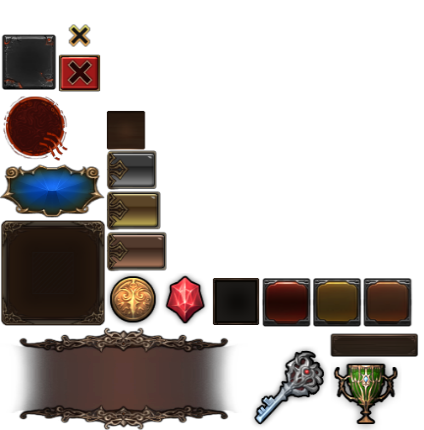 캐릭터
섬네일
Lv.30 (GD Lv.1234) 캐릭터 닉네임
최종 접속 123일 23시간 전
선택
길드장 위임
길드장 지위를 길드원 중 한 명에게 위임합니다.
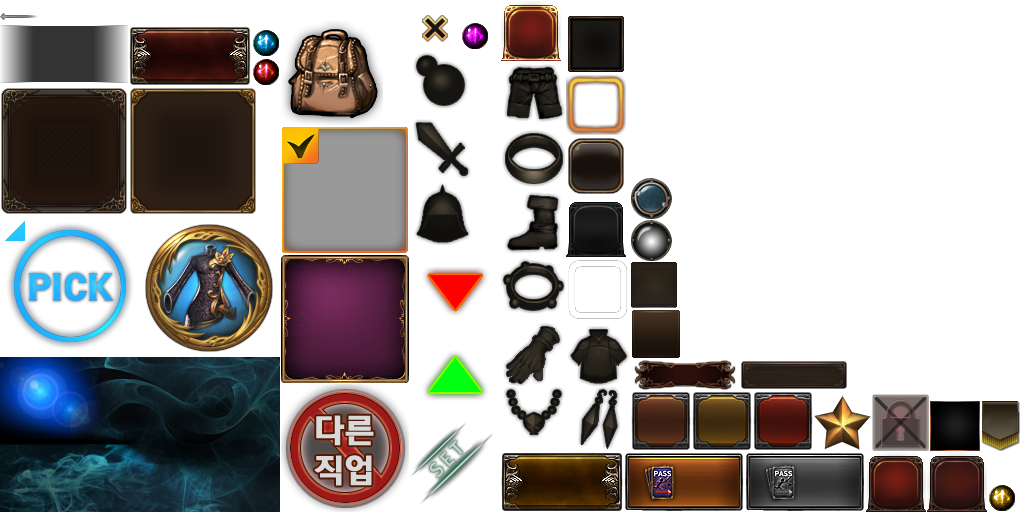 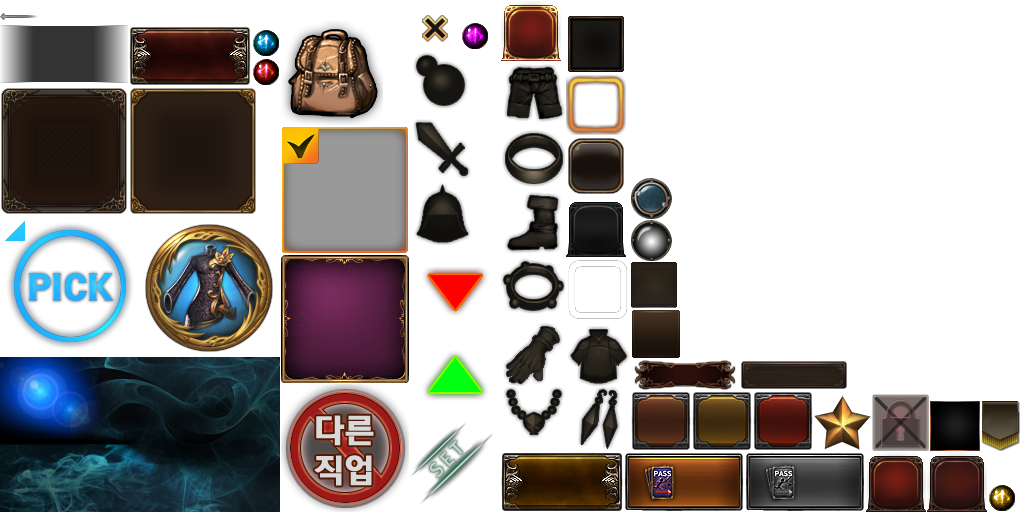 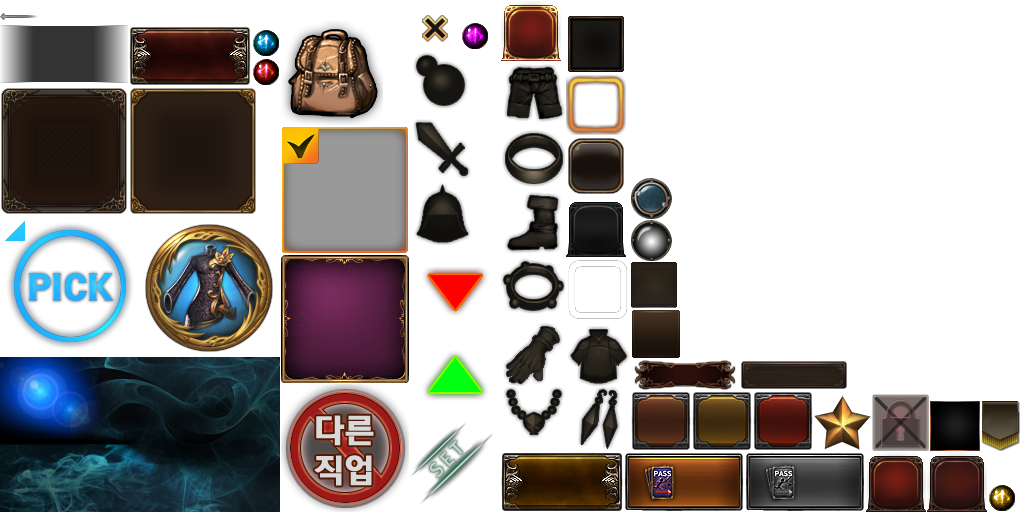 위  임
캐릭터
섬네일
캐릭터
섬네일
Lv.30 (GD Lv.1234) 캐릭터 닉네임
최종 접속 123일 23시간 전
Lv.30 (GD Lv.1234) 캐릭터 닉네임
최종 접속 123일 23시간 전
선택
선택
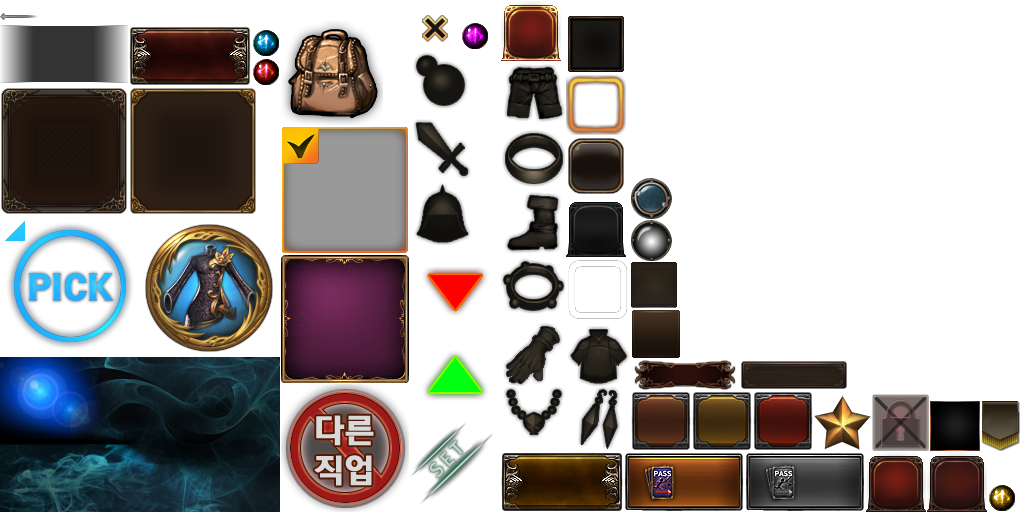 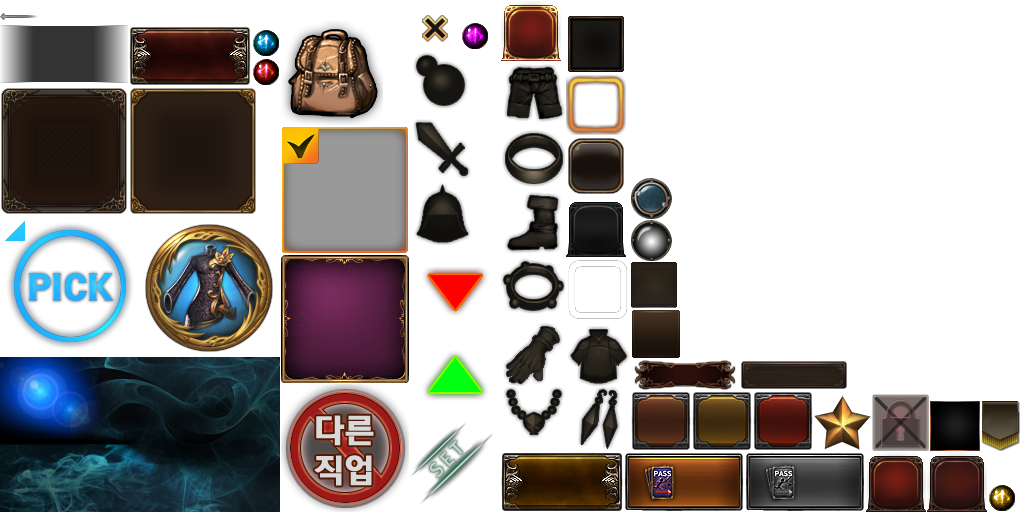 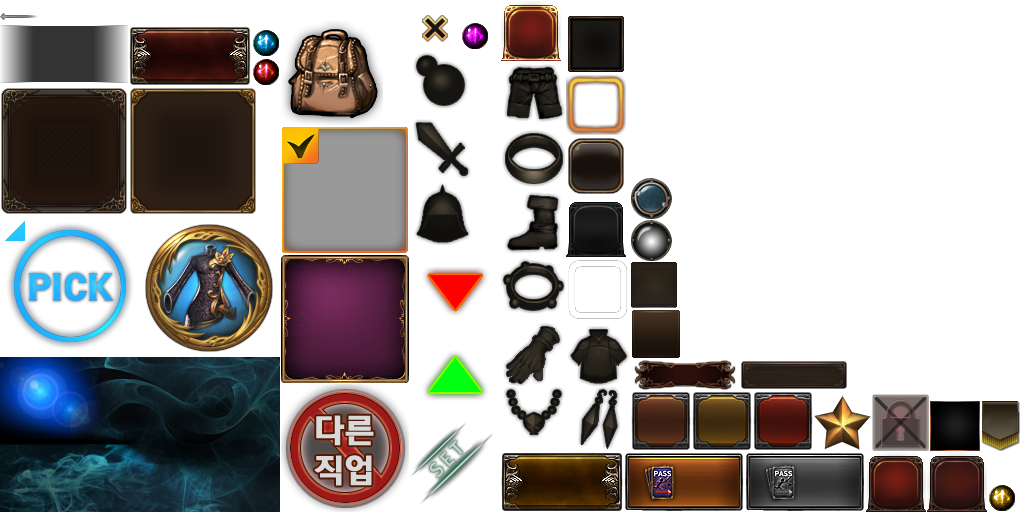 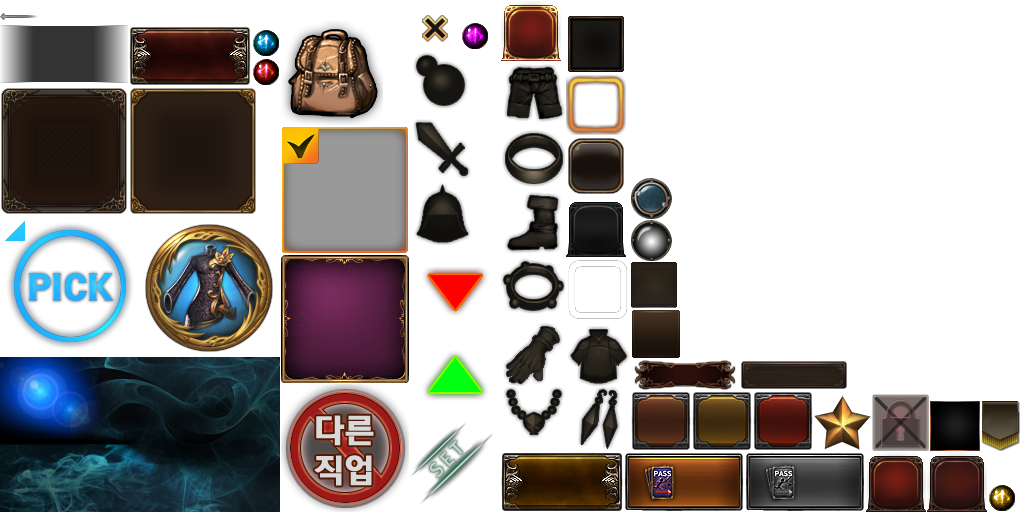 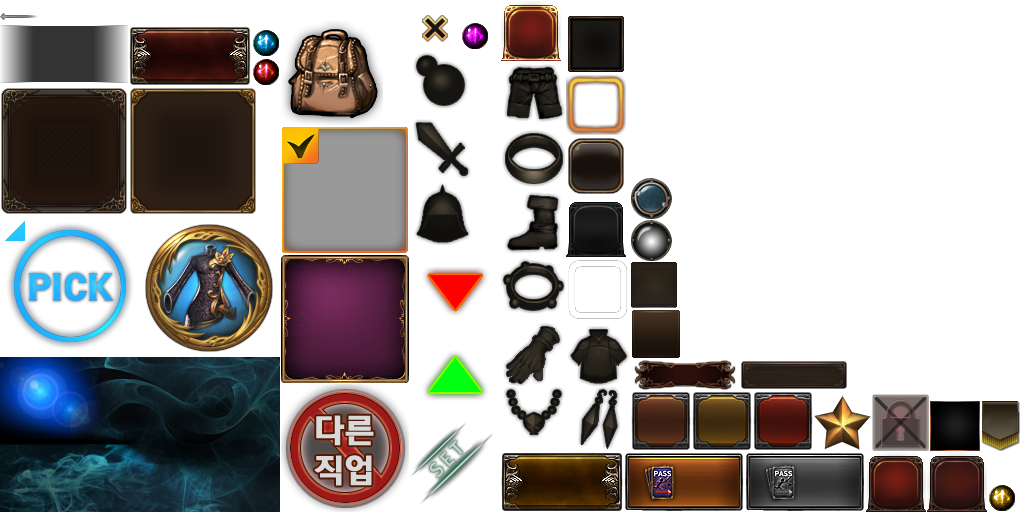 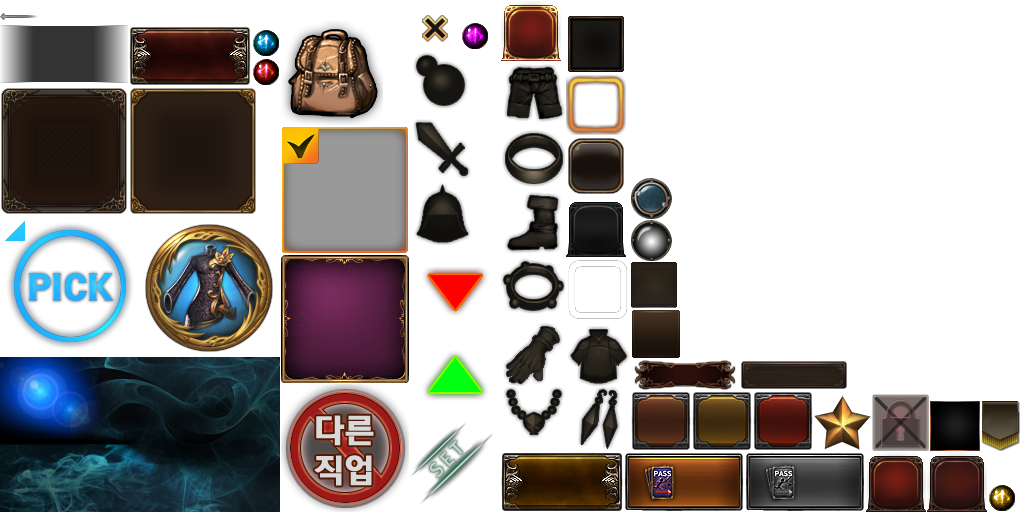 확인
취소
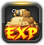 길드 경험치 아이템
길드 경험치 아이템을 구입합니다.
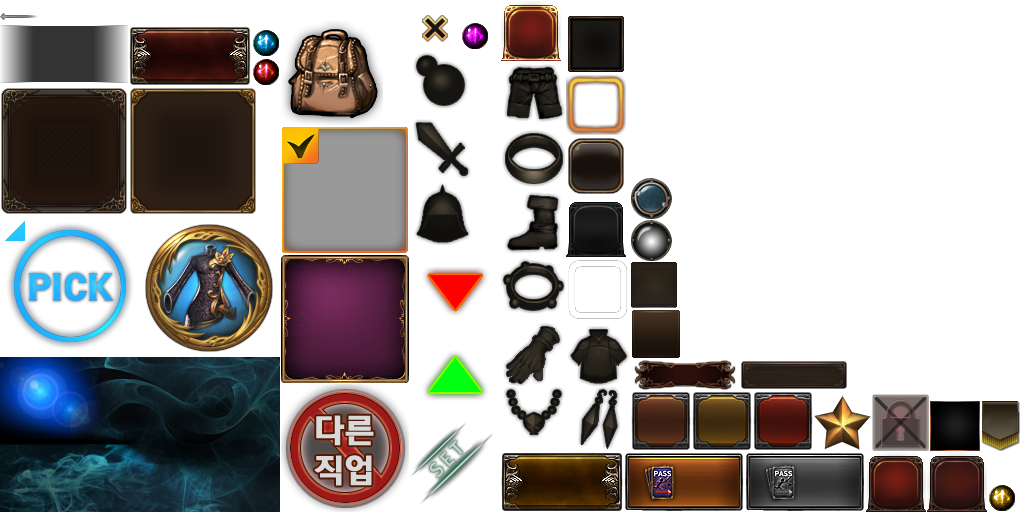 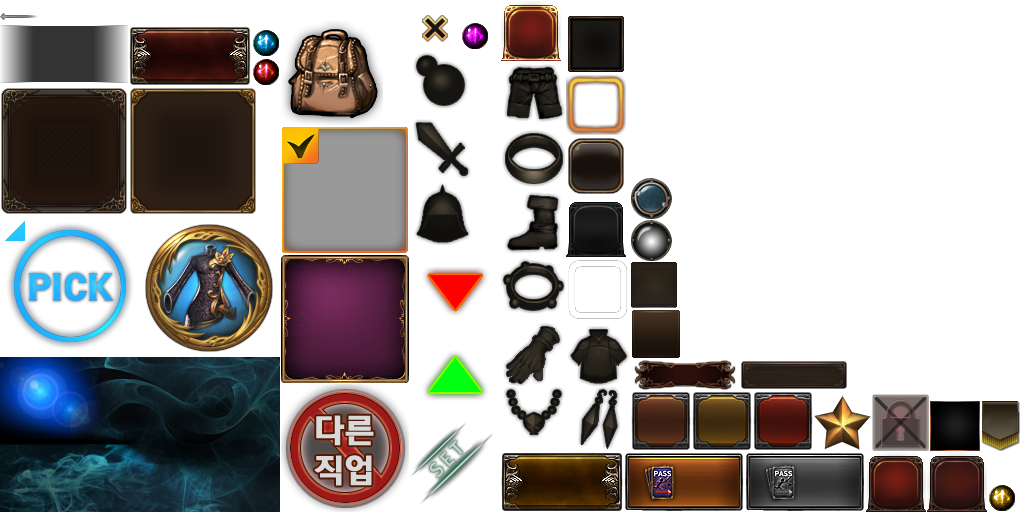 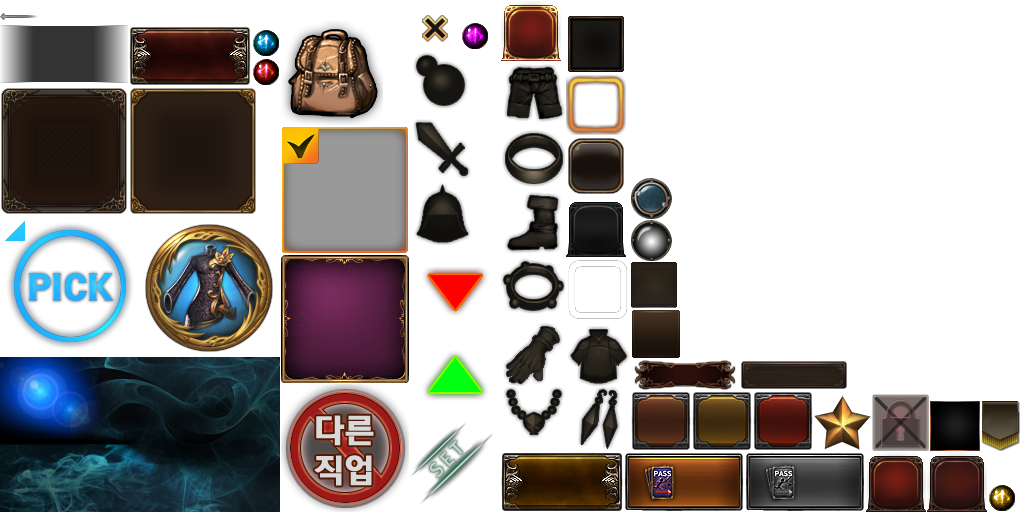 2일 7시간
남음
구  입
일반 가입
자유 가입
가입 불가
길드 가입 방식
자유 가입은 길드장 승인 없이 바로 가입되는 방식입니다.
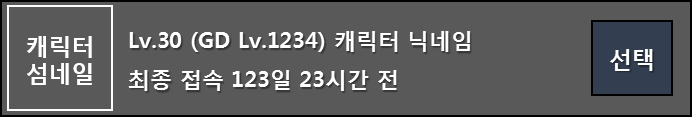 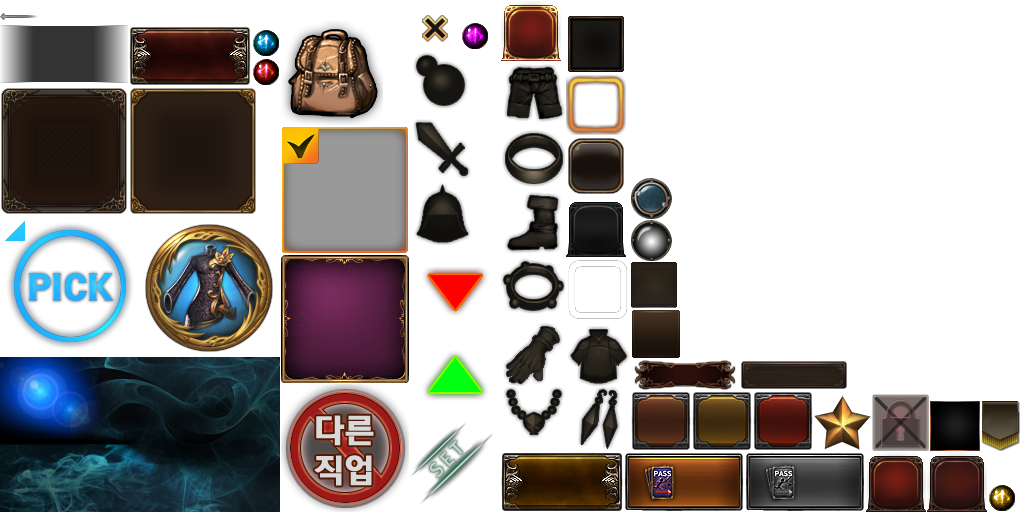 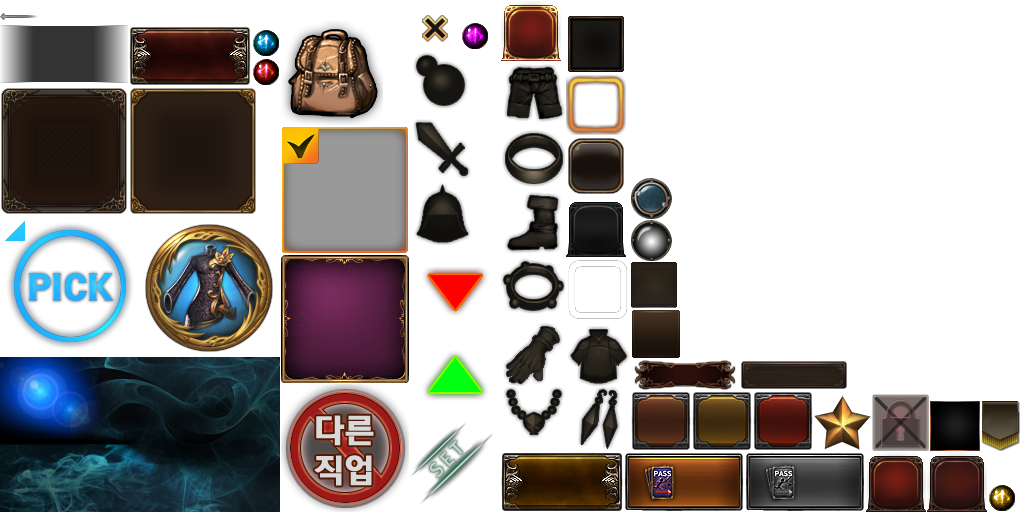 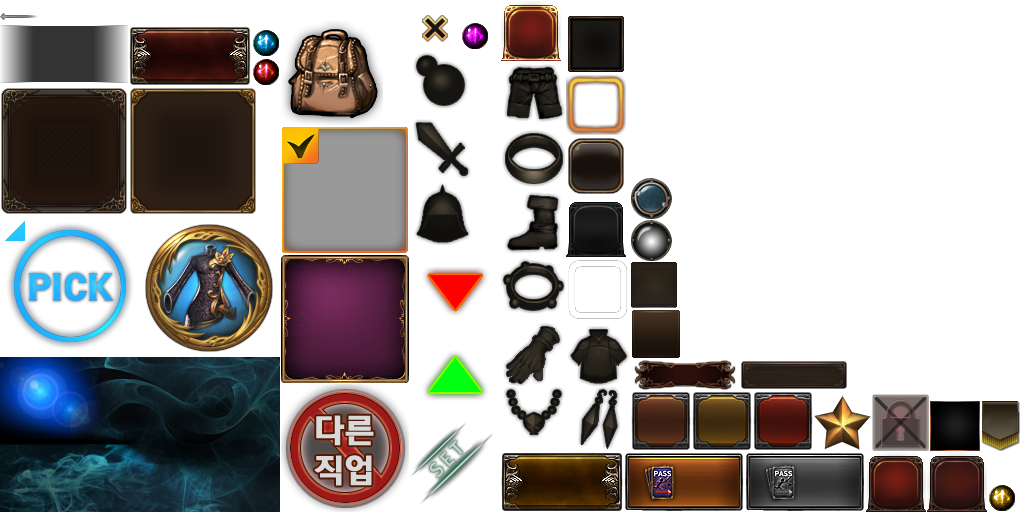 길드 해체
해체된 길드는 다시 복구할 수 없습니다.
취소
확인
위  임
길드 UI_길드 상점
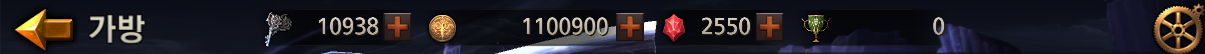 길드
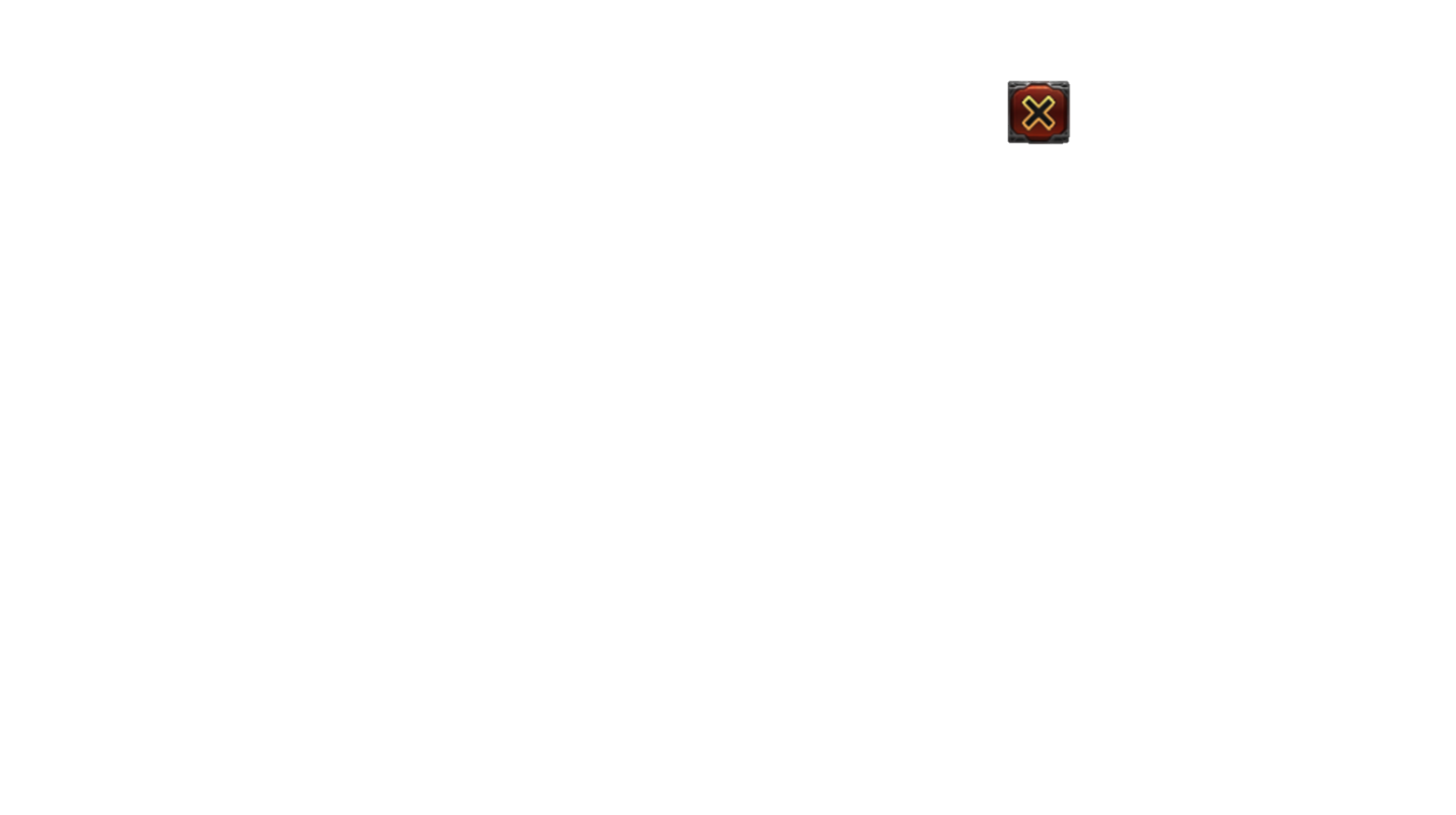 > 길드 경험치 아이템은 길드 경험치를 + 100% 증가시켜주는 아이템입니다.
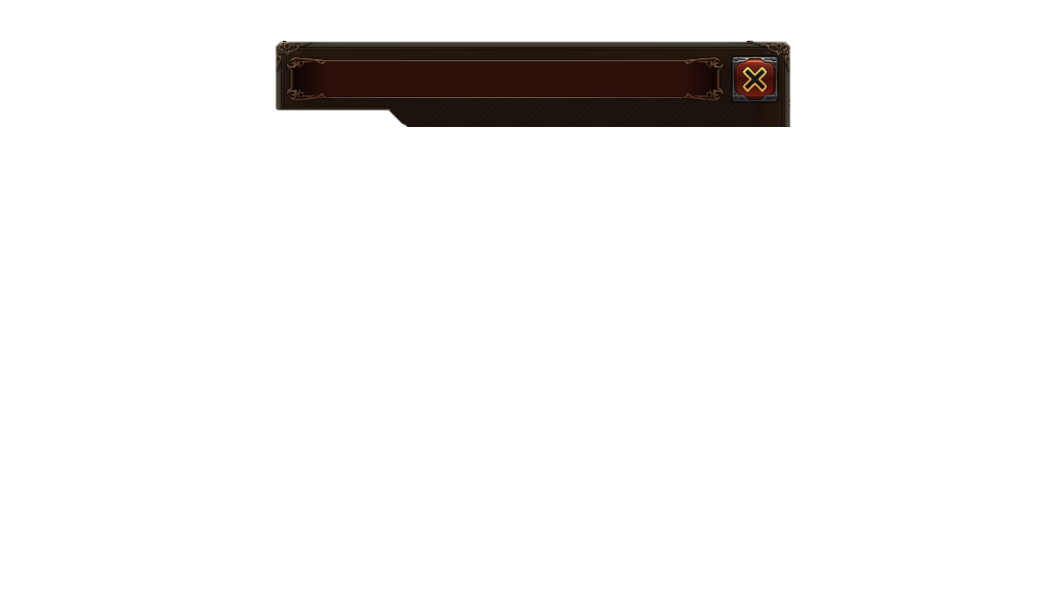 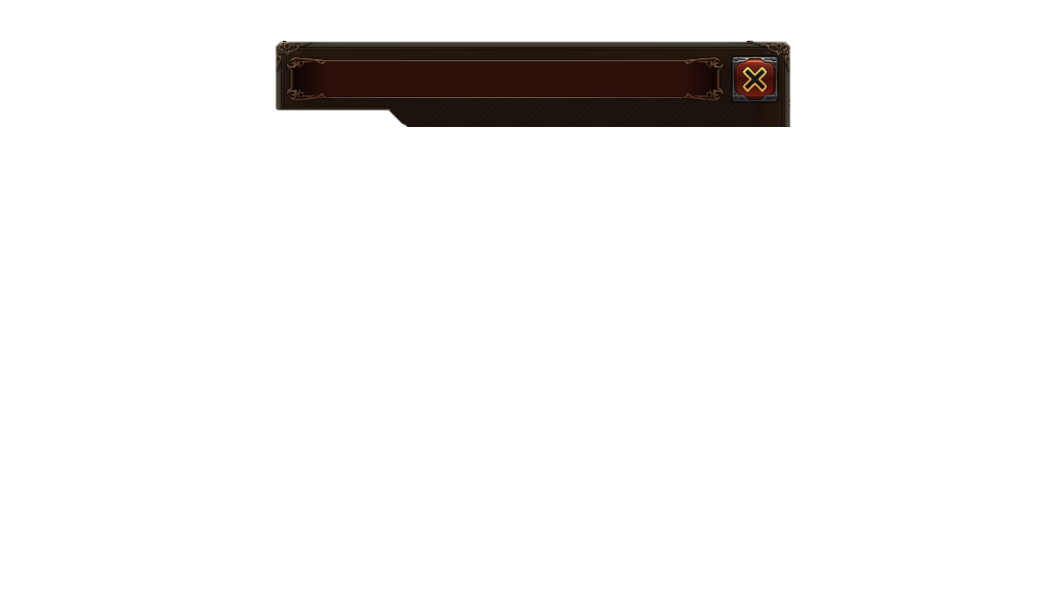 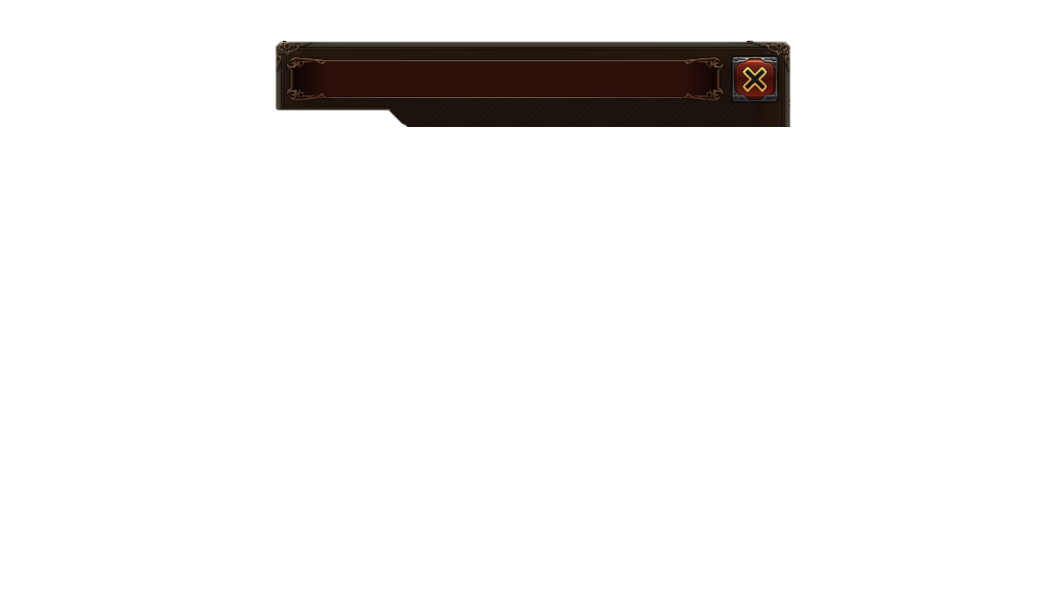 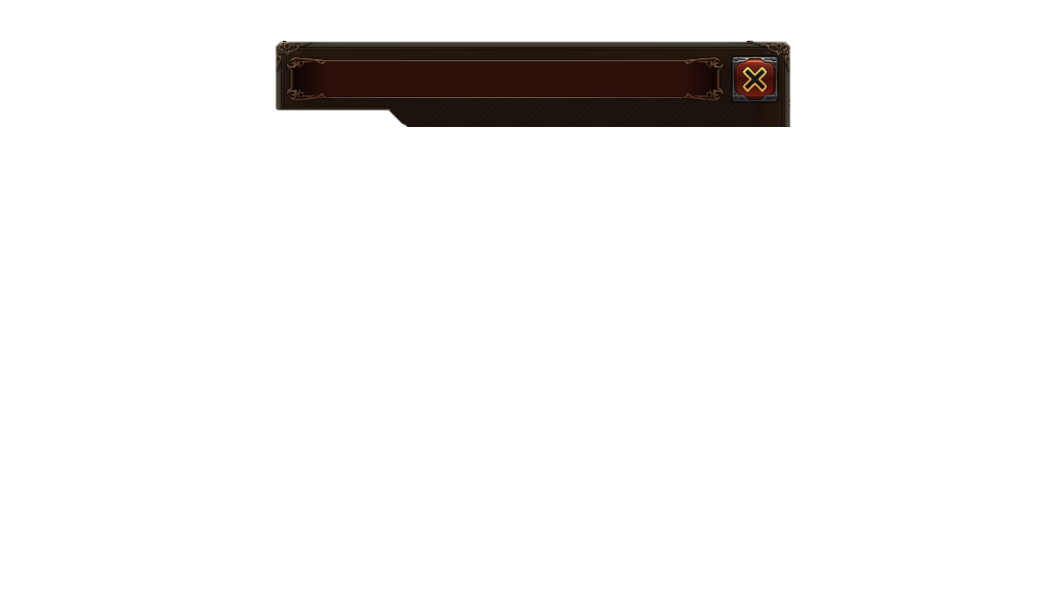 길드 경험치 아이템
길드 경험치 아이템
길드 경험치 아이템
길드 경험치 아이템
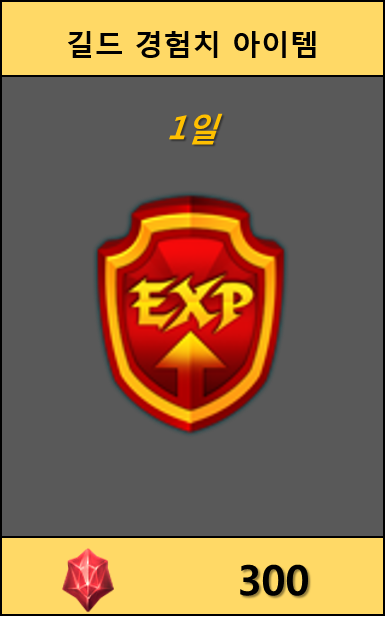 길드 상점
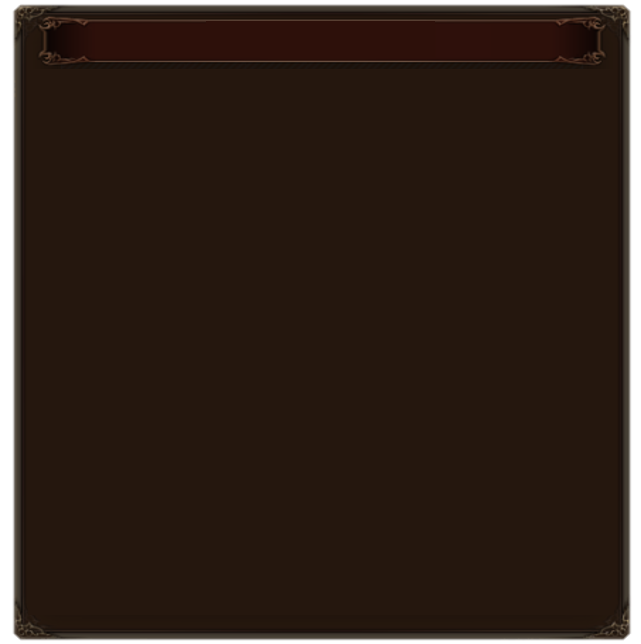 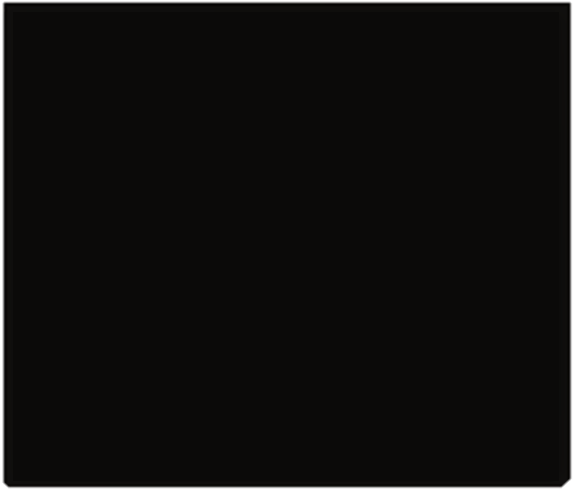 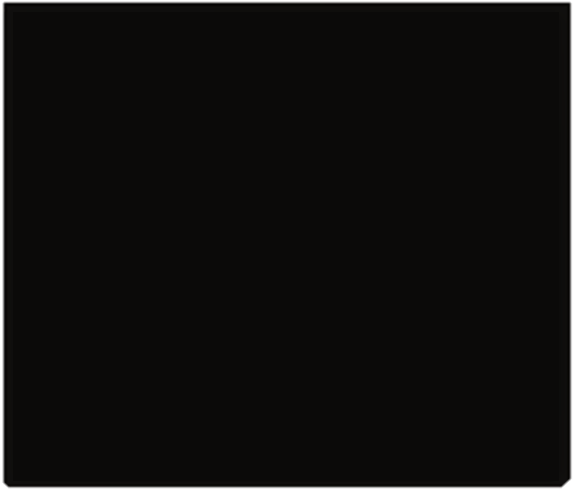 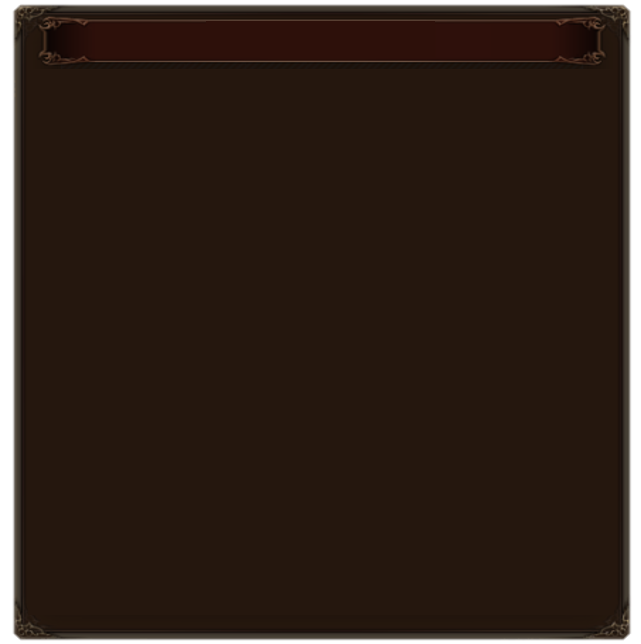 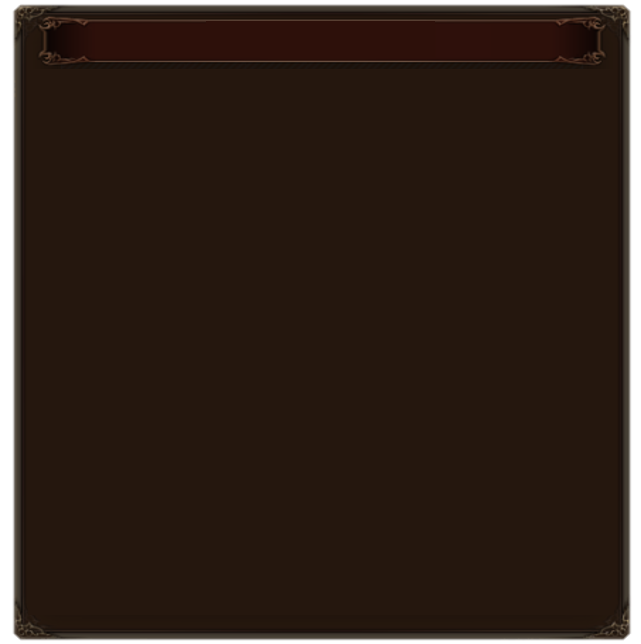 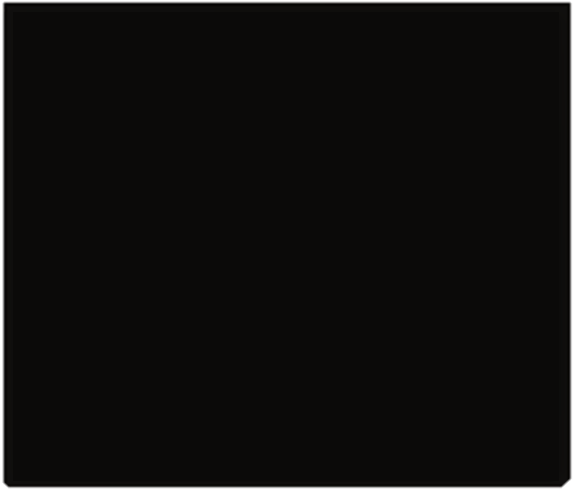 1일
3일
7일
15일
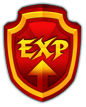 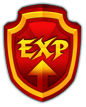 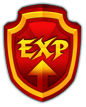 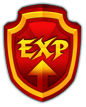 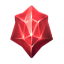 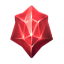 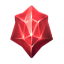 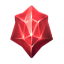 300
300
300
300
상점 UI_이벤트 패키지(상점 진입 시 제일 먼저 출력됩니다.)
X
이벤트 패키지
특급 패키지 Ⅰ
특급 패키지 Ⅱ
특급 패키지 Ⅲ
젬 X300
5성 룬뽑기권 X2
젬 X500
5성 룬뽑기권 X5
젬 X1,000
5성 룬뽑기권 X10
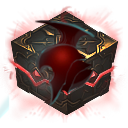 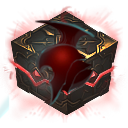 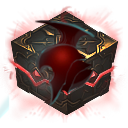 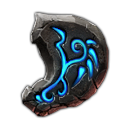 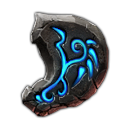 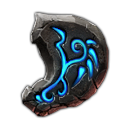 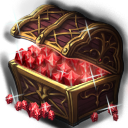 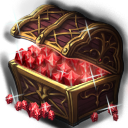 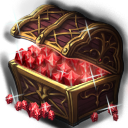 구매 가능 10/10
구매 가능 10/10
구매 가능 10/10
33,000
55,000
110,000
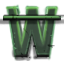 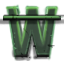 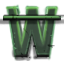 청약 철회는 구매일로부터 7일 이내 가능합니다. [단, 사용했을 경우 청약철회 불가]
법정대리인 동의 없이 미성년자 명의의 결제 수단을 통해 결제한 경우 취소할 수 있습니다.
상점 UI_패키지 카테고리
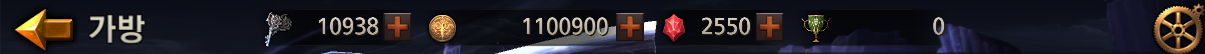 패키지
장비
젬
골드
열쇠
최고급 무기 패키지
특급 장비&골드 패키지
입장권 패키지
승급 패키지
무기 승급템 X10
방어구 승급템 X10
장신구 승급템 X10
6성 장비뽑기권 X1
골드 1,000,000
5성 무기뽑기권 X1
열쇠 X100
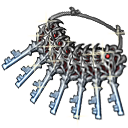 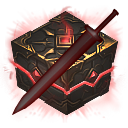 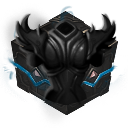 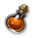 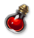 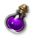 구매 가능 10/10
구매 가능 15/15
구매 가능 3/5
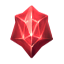 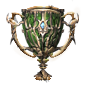 55,000
300
100
33,000
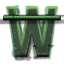 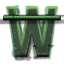 상점 UI_장비 카테고리
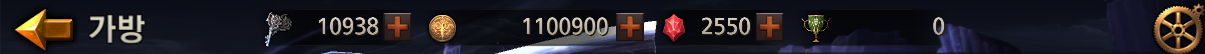 패키지
장비
젬
골드
열쇠
고급 장비 1회 뽑기
일반 장비 1회 뽑기
고급 룬스톤 1회 뽑기
고급 장비 10+1회 뽑기
3~7성 장비
1~5성 장비
3~7성 룬스톤
3~7성 장비
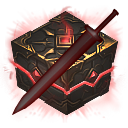 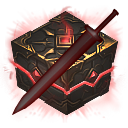 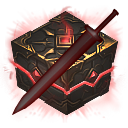 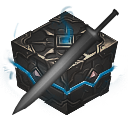 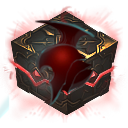 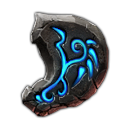 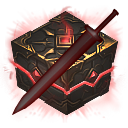 보너스 4성 확정
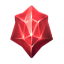 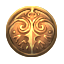 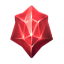 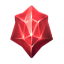 300
10,000
200
3000
상점 UI_고급/일반 장비 무료 뽑기, 무료 뽑기 대기 중일 때
일반 장비 1회 뽑기
고급 장비 1회 뽑기
일반 장비 1회 뽑기
고급 장비 1회 뽑기
일반 장비 1회 뽑기
일반 장비 1회 뽑기
무료뽑기(1/1)
23:59:59 남음
무료뽑기(0/1)
1~5성 장비
3~7성 장비
1~5성 장비
3~7성 장비
1~5성 장비
1~5성 장비
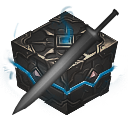 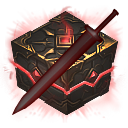 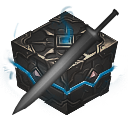 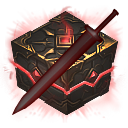 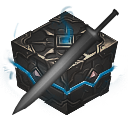 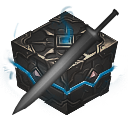 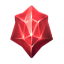 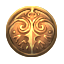 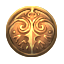 무료 뽑기
무료 뽑기
무료 뽑기
300
10,000
10,000
무료뽑기(5/5)
09:59 남음
무료뽑기(4/5)
무료뽑기(4/5)
무료뽑기(0/5)
상점 UI_고급/일반 장비 1회 뽑기
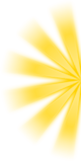 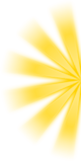 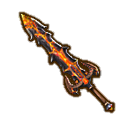 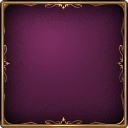 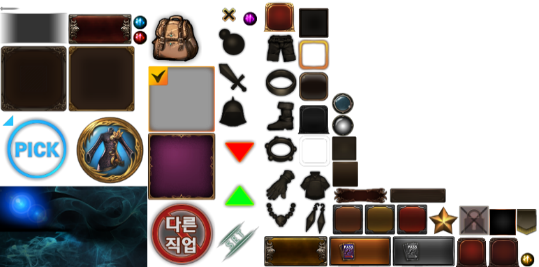 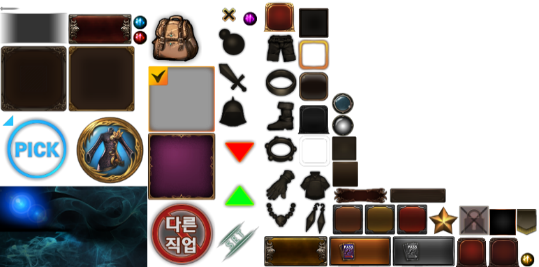 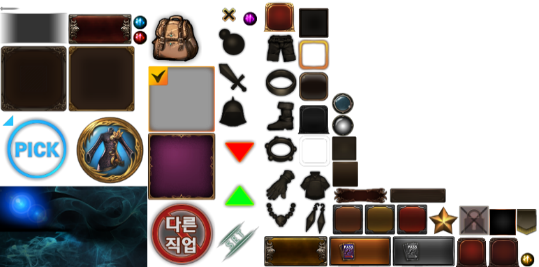 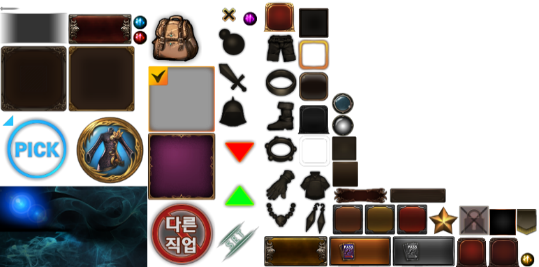 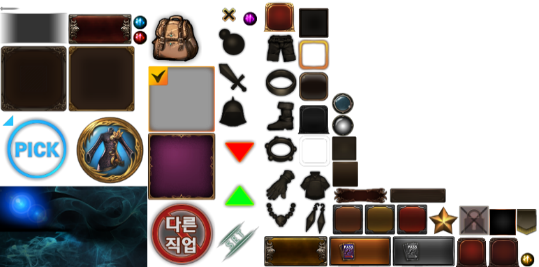 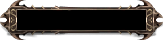 잔혹한 상흔
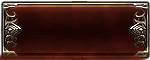 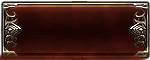 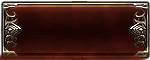 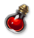 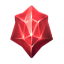 X300
보너스       X1개 지급
확 인
한번 더
상점 UI_고급/일반 장비 10+1회 뽑기
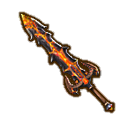 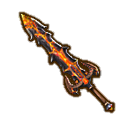 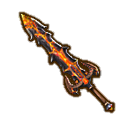 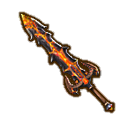 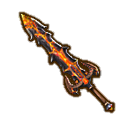 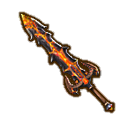 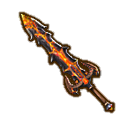 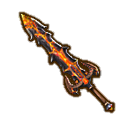 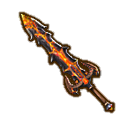 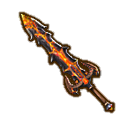 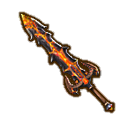 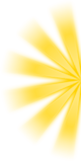 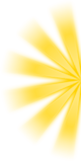 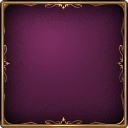 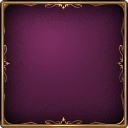 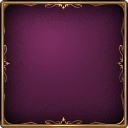 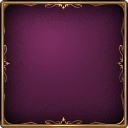 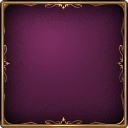 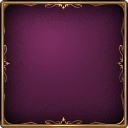 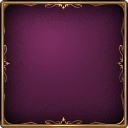 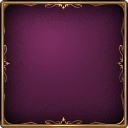 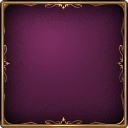 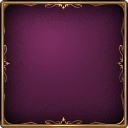 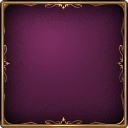 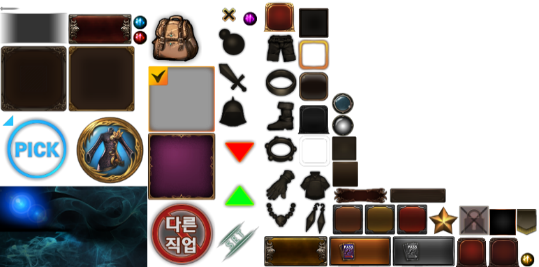 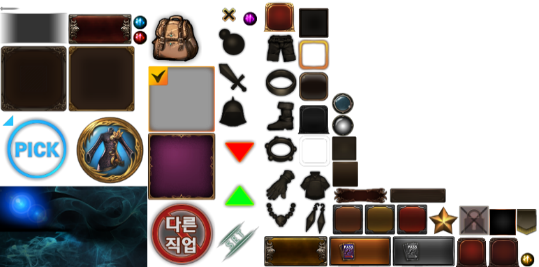 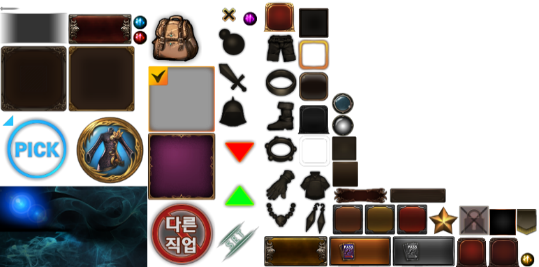 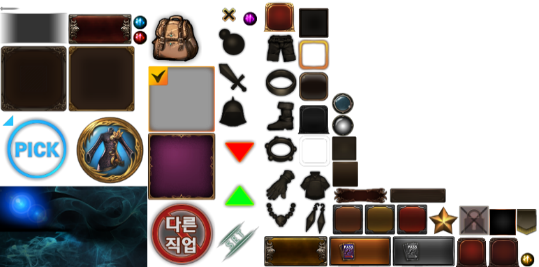 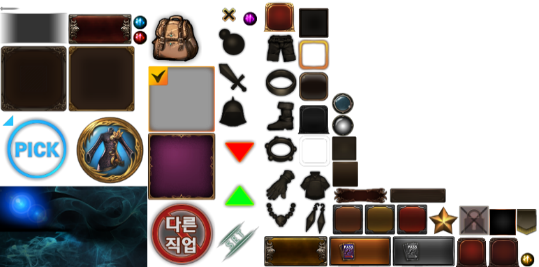 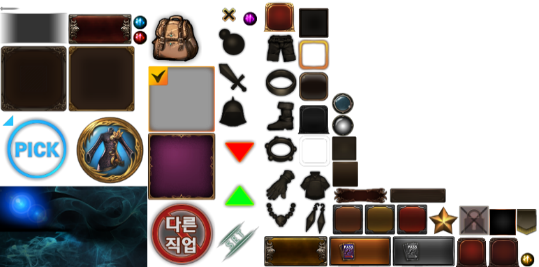 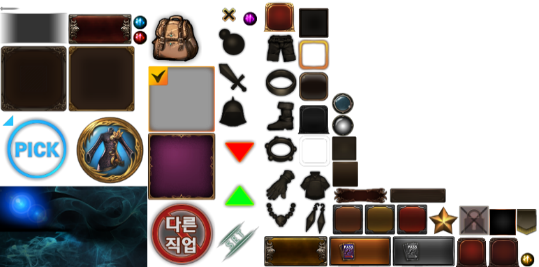 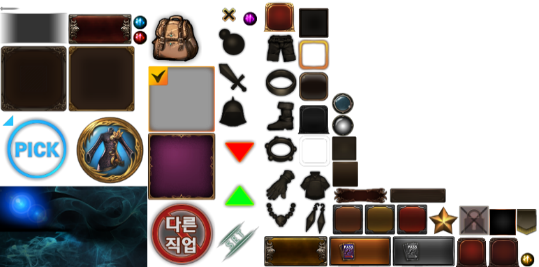 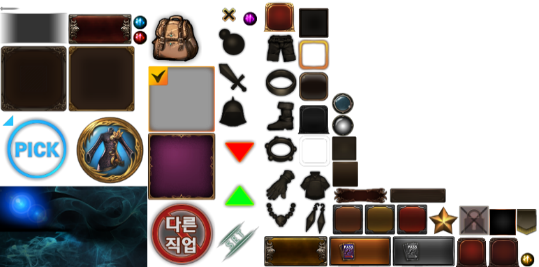 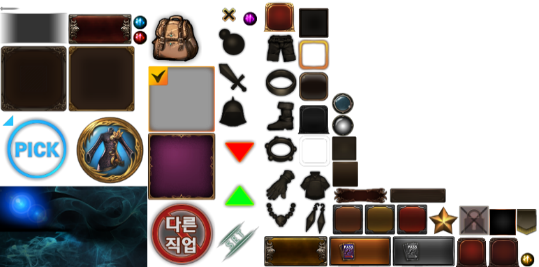 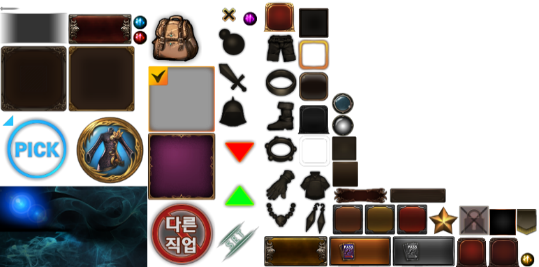 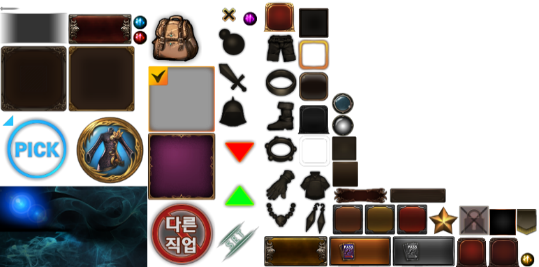 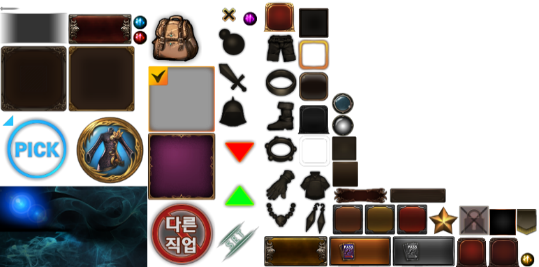 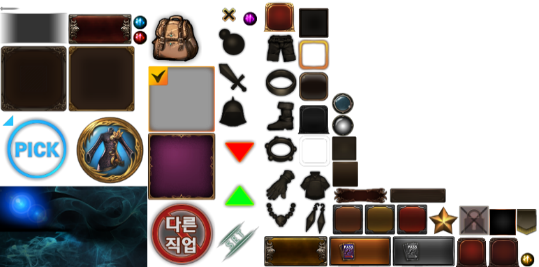 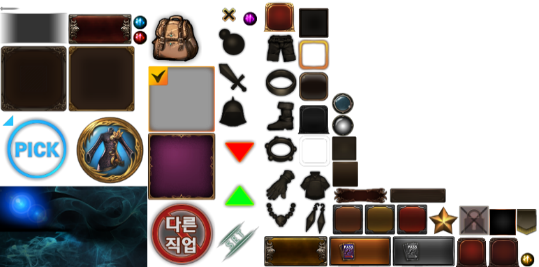 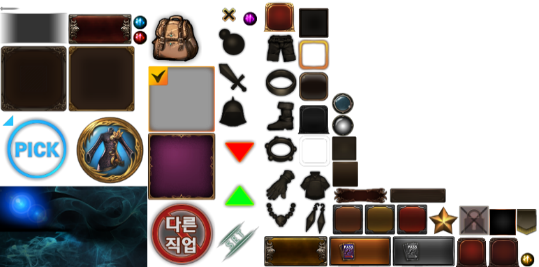 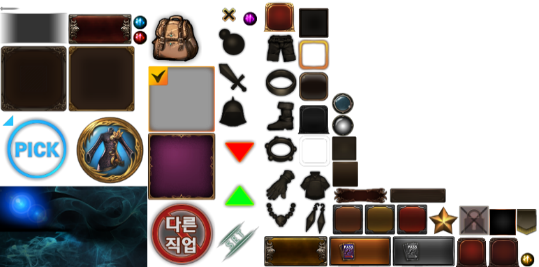 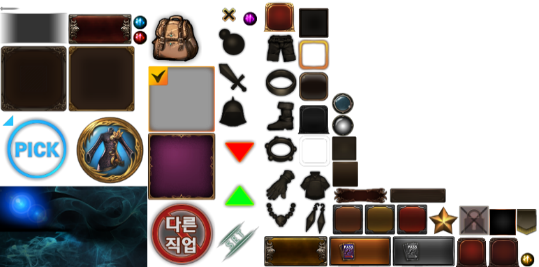 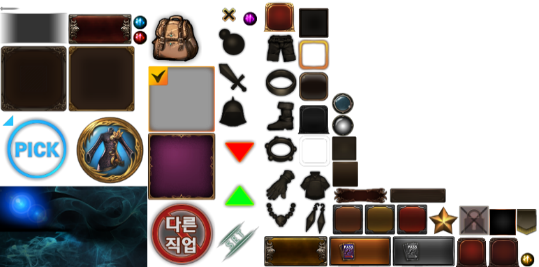 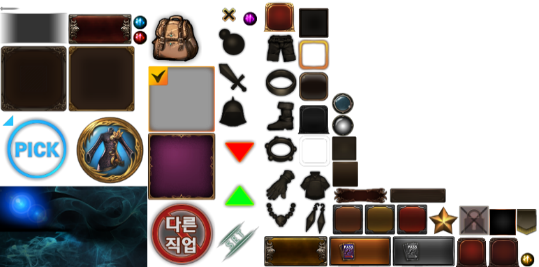 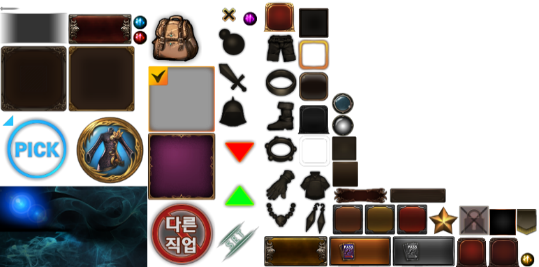 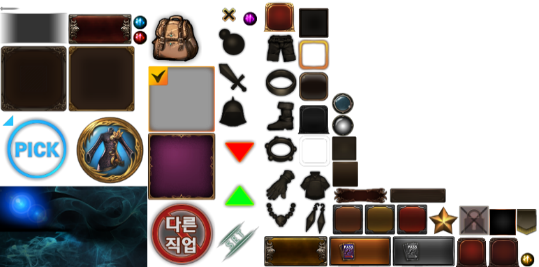 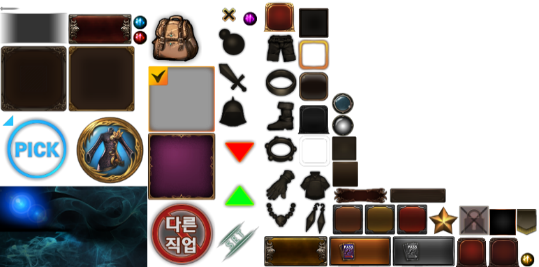 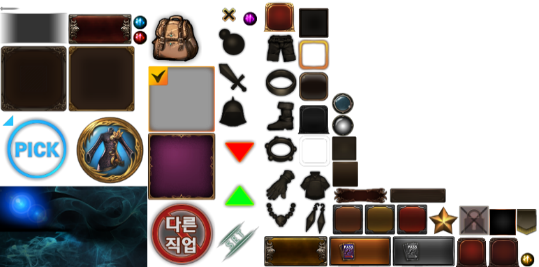 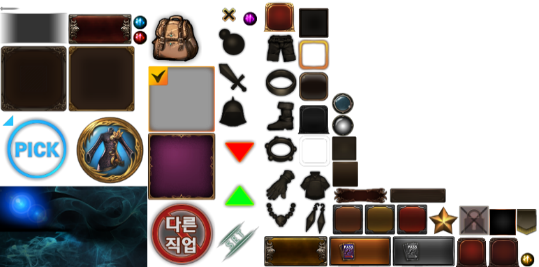 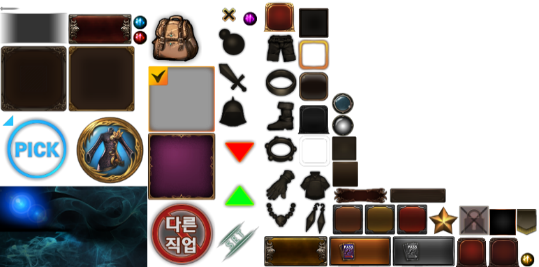 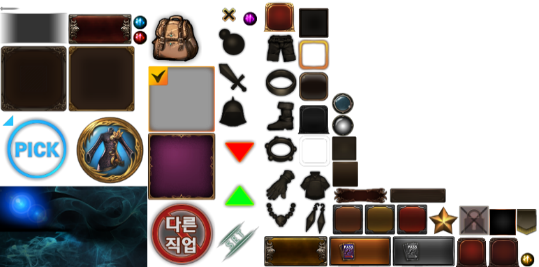 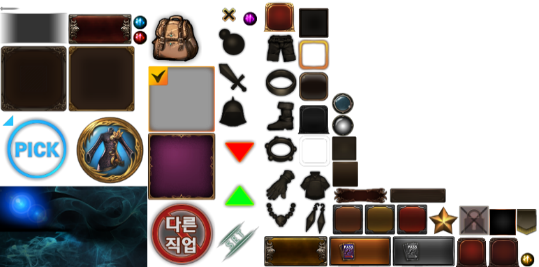 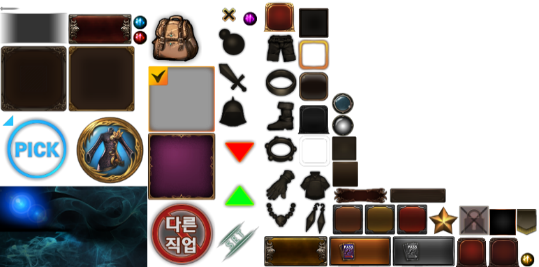 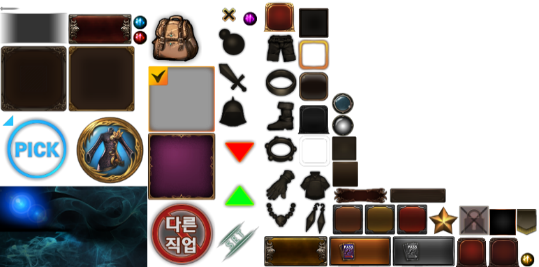 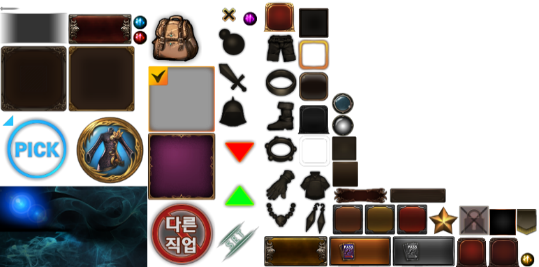 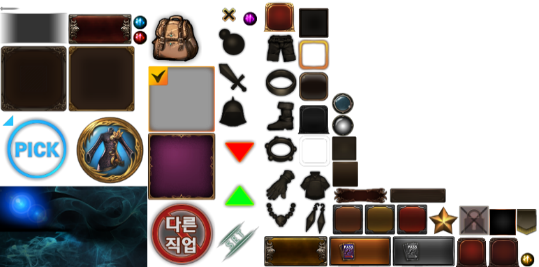 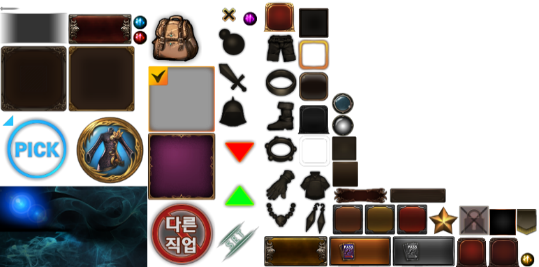 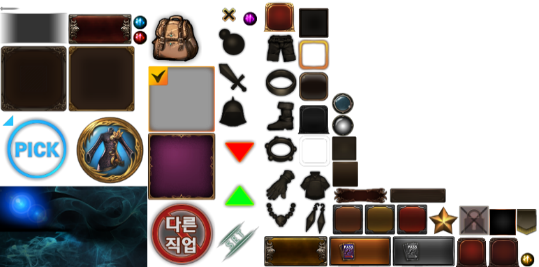 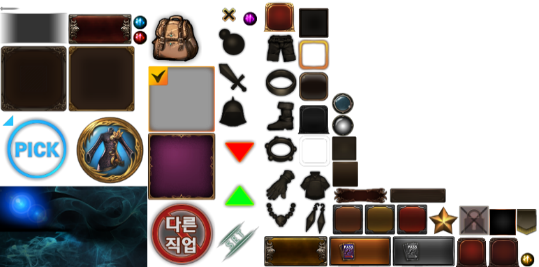 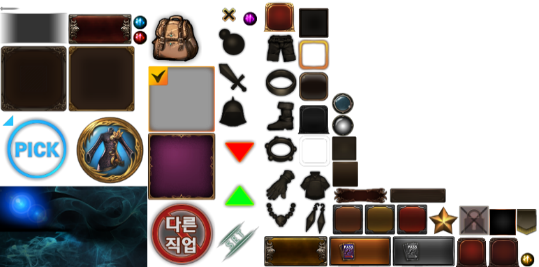 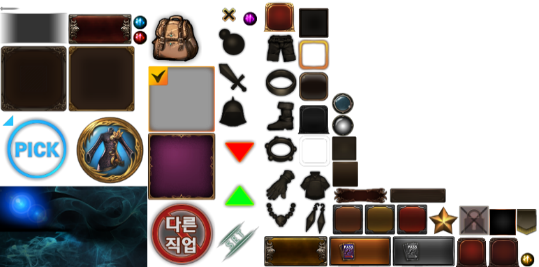 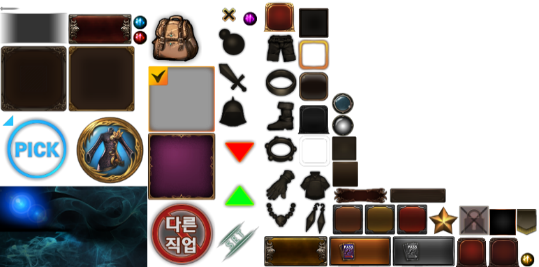 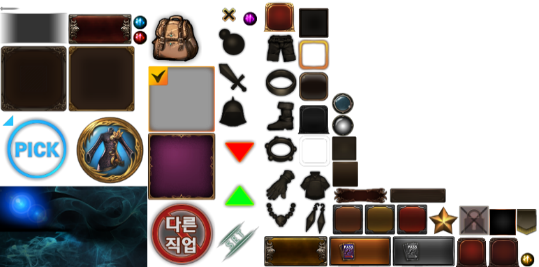 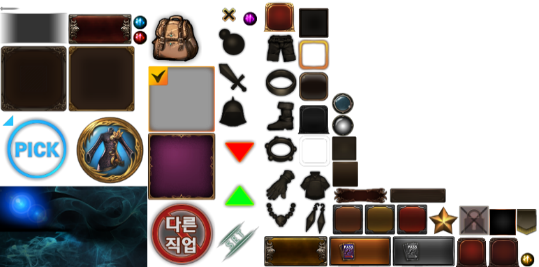 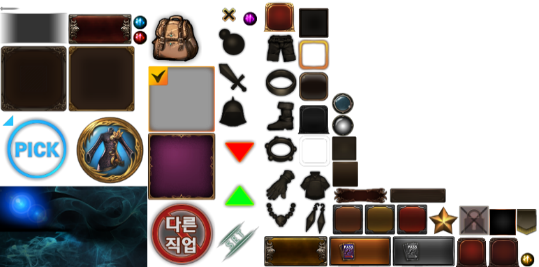 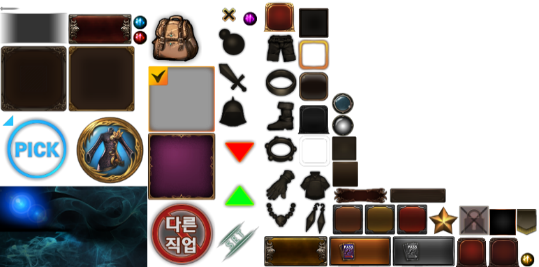 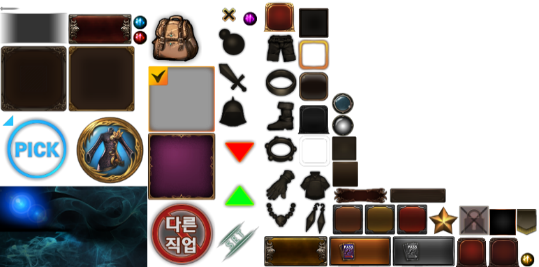 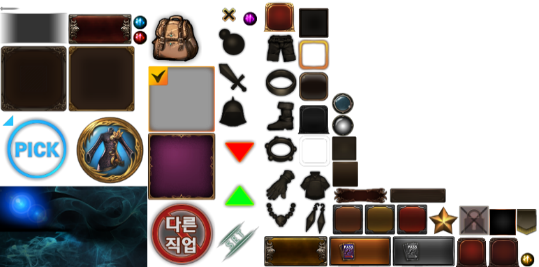 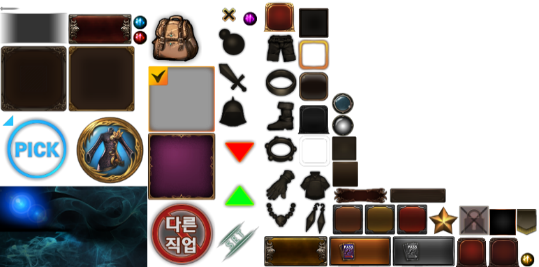 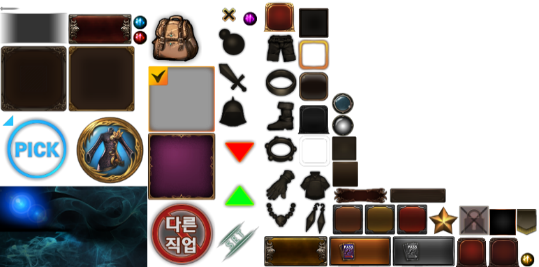 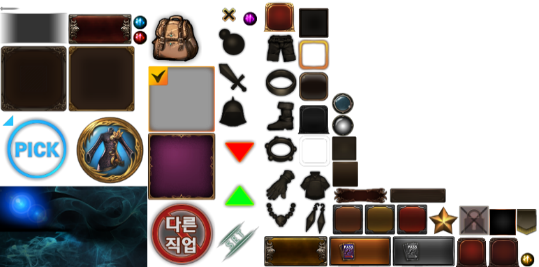 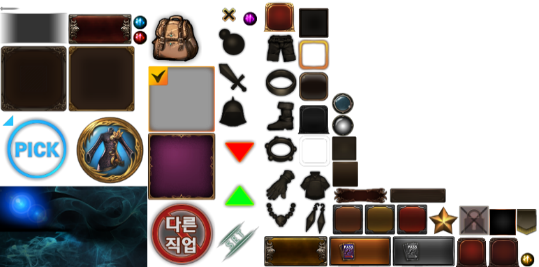 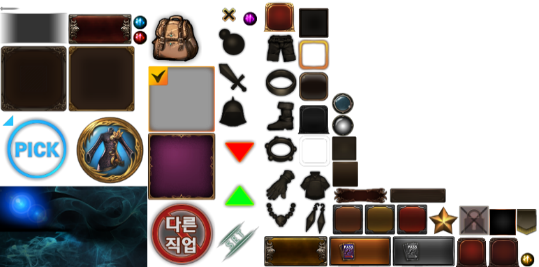 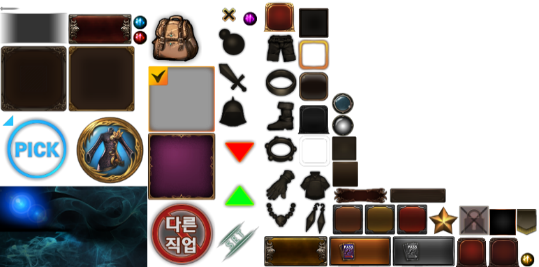 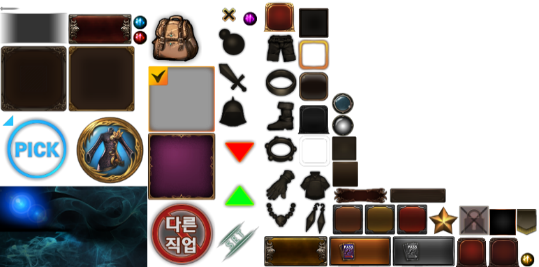 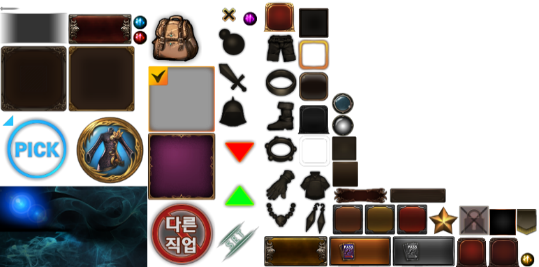 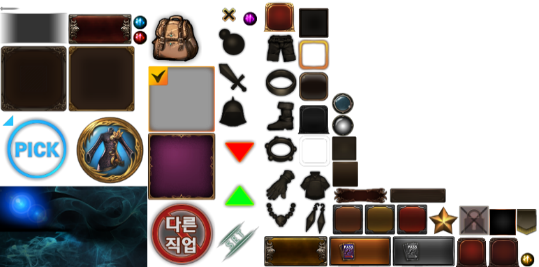 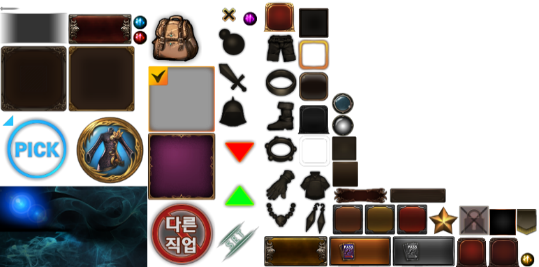 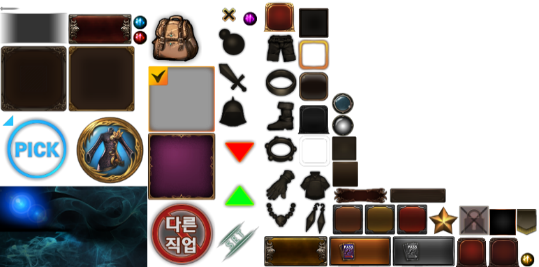 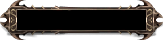 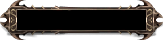 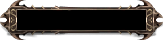 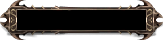 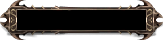 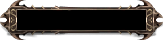 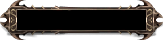 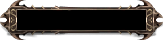 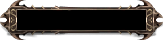 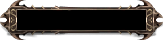 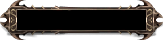 잔혹한 상흔
잔혹한 상흔
잔혹한 상흔
잔혹한 상흔
잔혹한 상흔
잔혹한 상흔
잔혹한 상흔
잔혹한 상흔
잔혹한 상흔
잔혹한 상흔
잔혹한 상흔
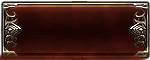 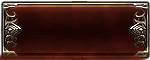 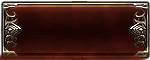 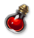 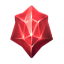 X3000
보너스       X10개 지급
확 인
한번 더
상점 UI_젬 카테고리
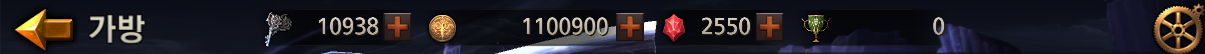 패키지
장비
젬
골드
열쇠
월정액 상품
젬 50개
젬 100개 + 10개
젬 300개 + 50개
구매 즉시 젬 100개
추가 지급
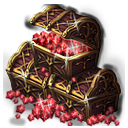 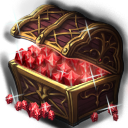 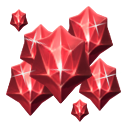 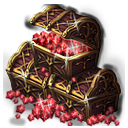 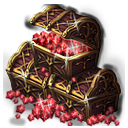 30일간 젬 30개씩 지급
보너스 +10개
보너스 +50개
5,500
3,300
5,500
11,000
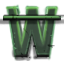 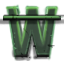 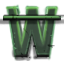 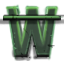 상점 UI_골드 카테고리
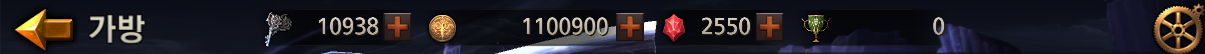 패키지
장비
젬
골드
열쇠
100,000 골드
200,000 골드
500,000 골드
1,000,000 골드
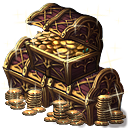 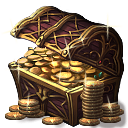 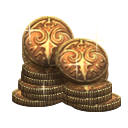 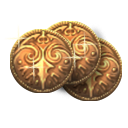 보너스 +10,000
보너스 +30,000
30
50
100
200
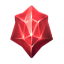 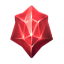 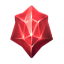 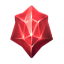 상점 UI_열쇠 카테고리
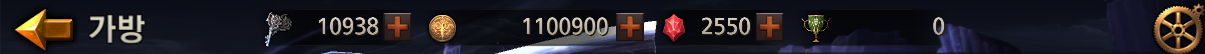 패키지
장비
젬
골드
열쇠
열쇠 5개
열쇠 10개
열쇠 20개
열쇠 50개
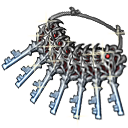 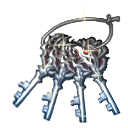 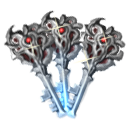 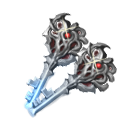 보너스 +10개
보너스 +50개
100
50
100
200
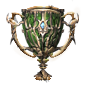 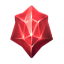 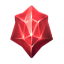 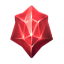 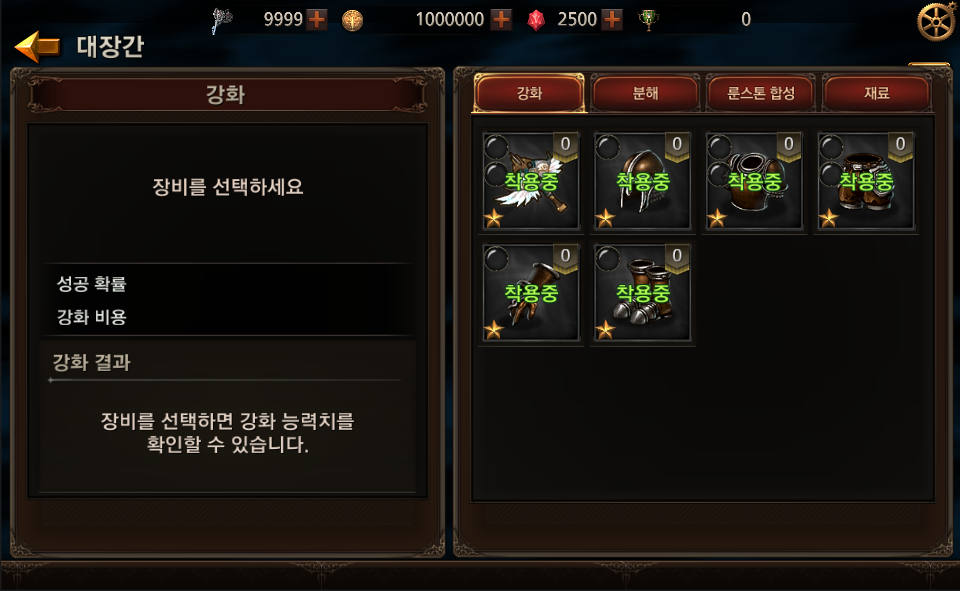 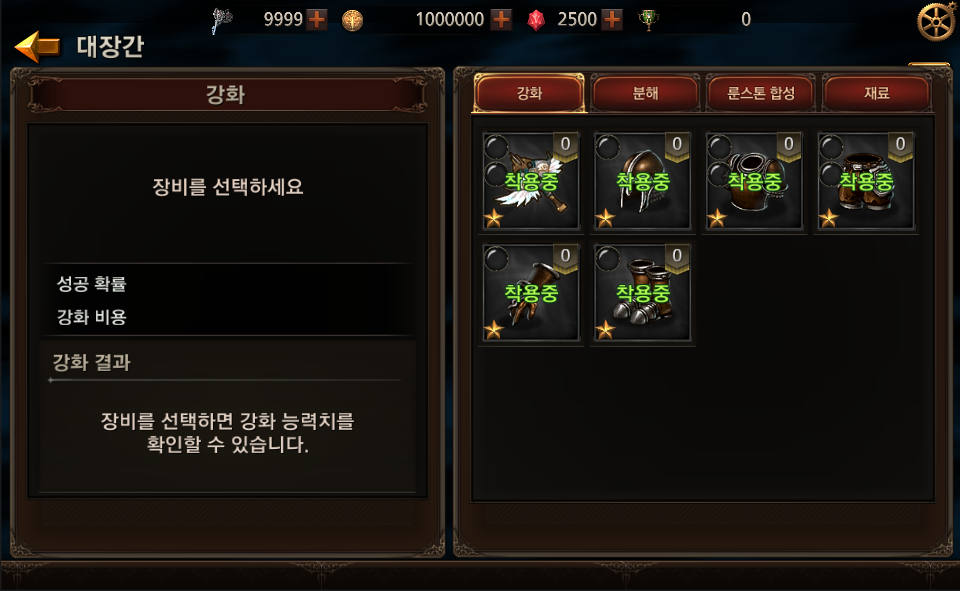 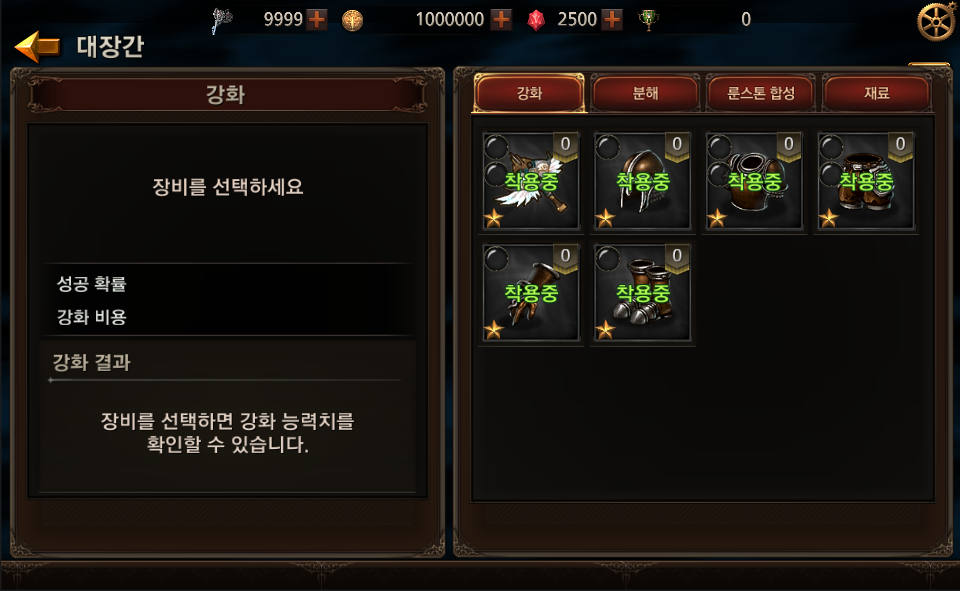 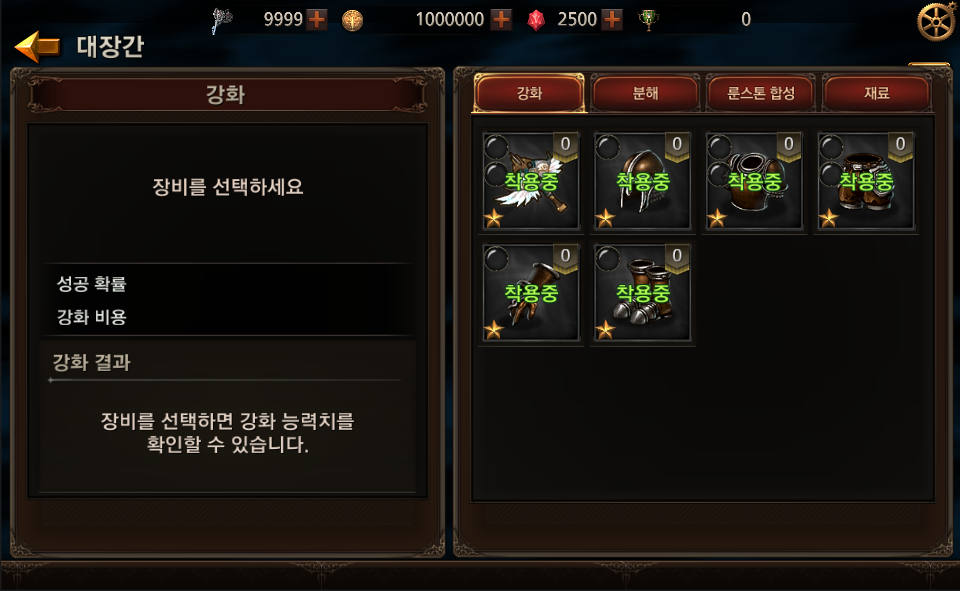 상품 구매에 필요한 젬이 N 부족합니다.
젬 충전 페이지로 이동하시겠습니까?
상품 구매에 필요한 골드가 N 부족합니다.
골드 구매 페이지로 이동하시겠습니까?
상품 구매에 필요한 트로피가 N 부족합니다.
친구 페이지로 이동하시겠습니까?
잔여 인벤토리가 부족합니다.
가방 페이지로 이동하시겠습니까?
확인
확인
확인
확인
취소
취소
취소
취소
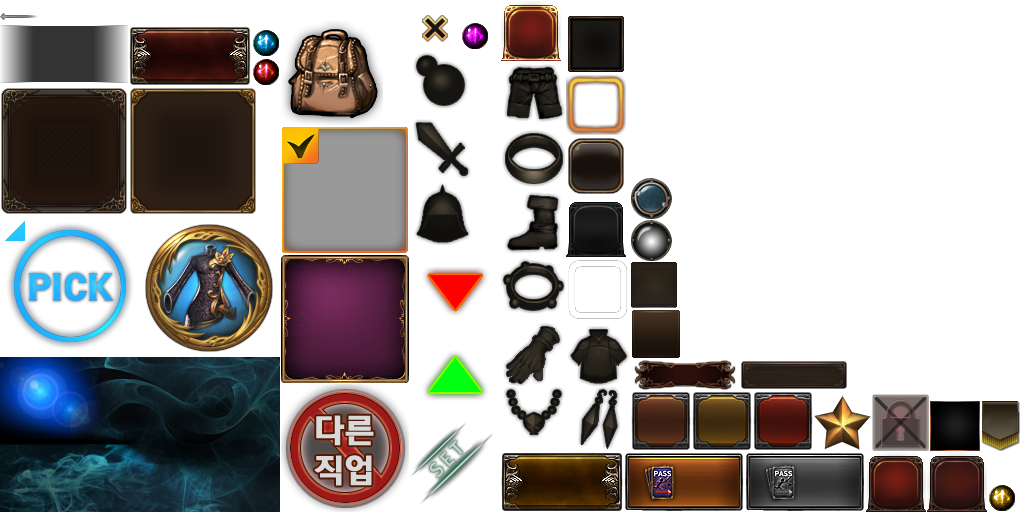 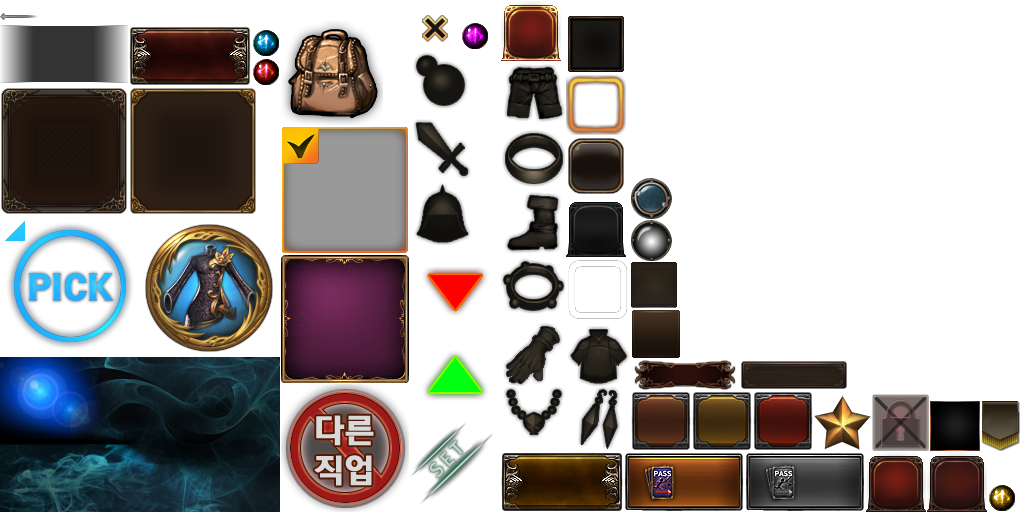 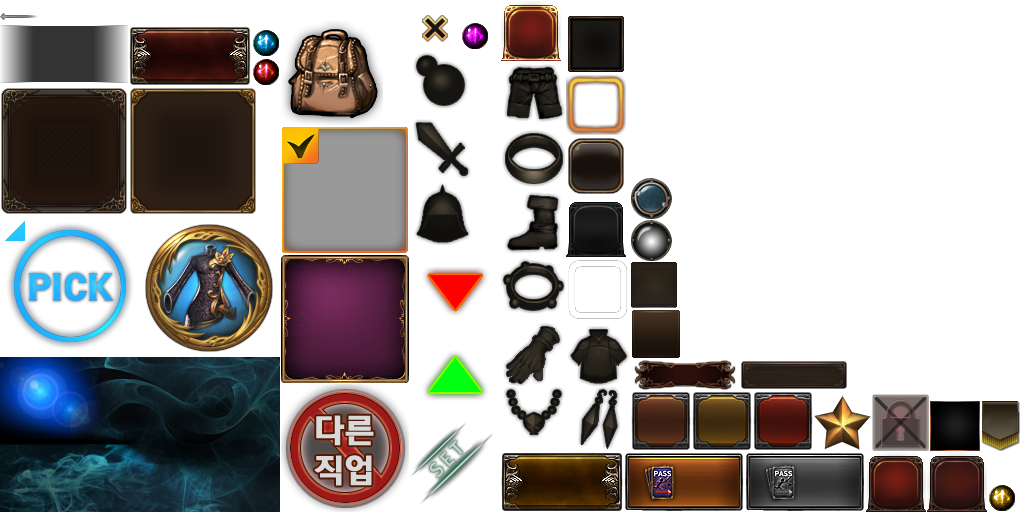 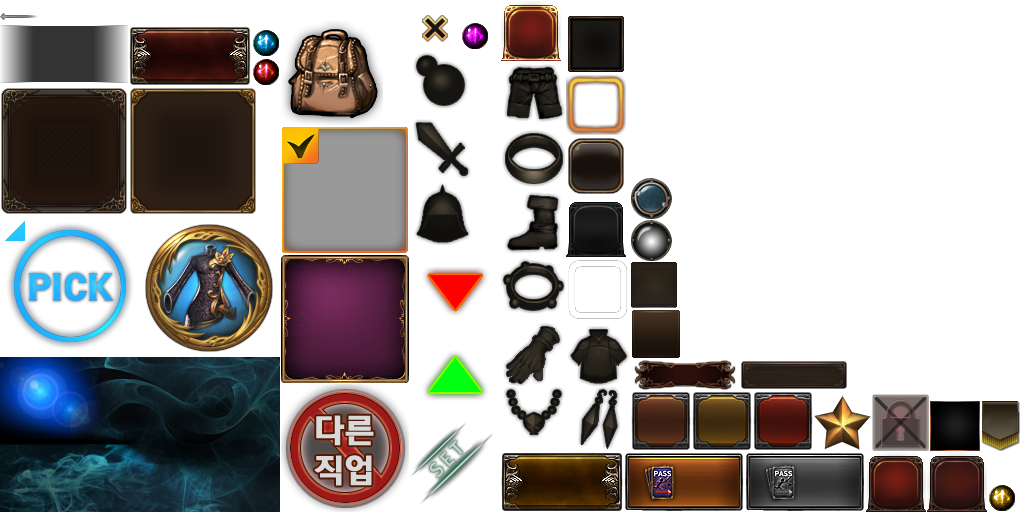 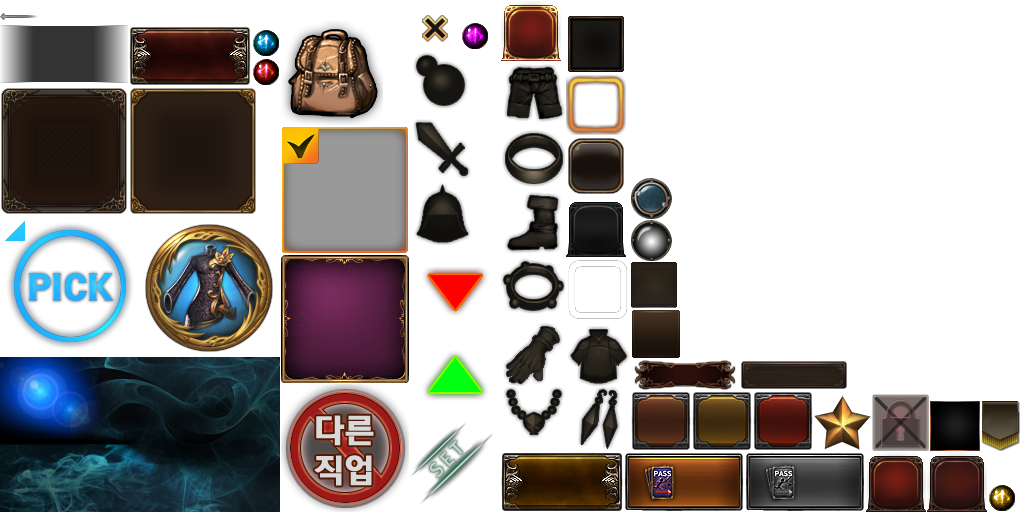 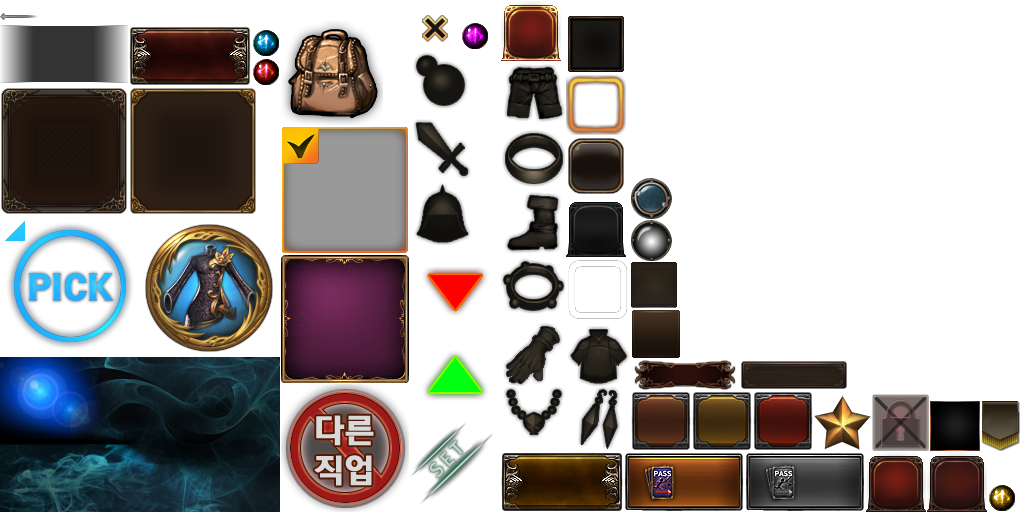 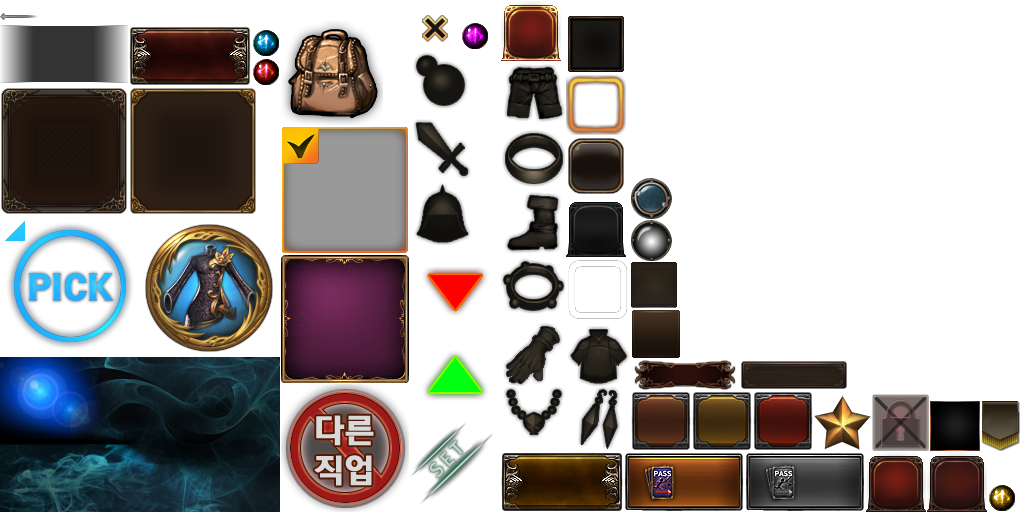 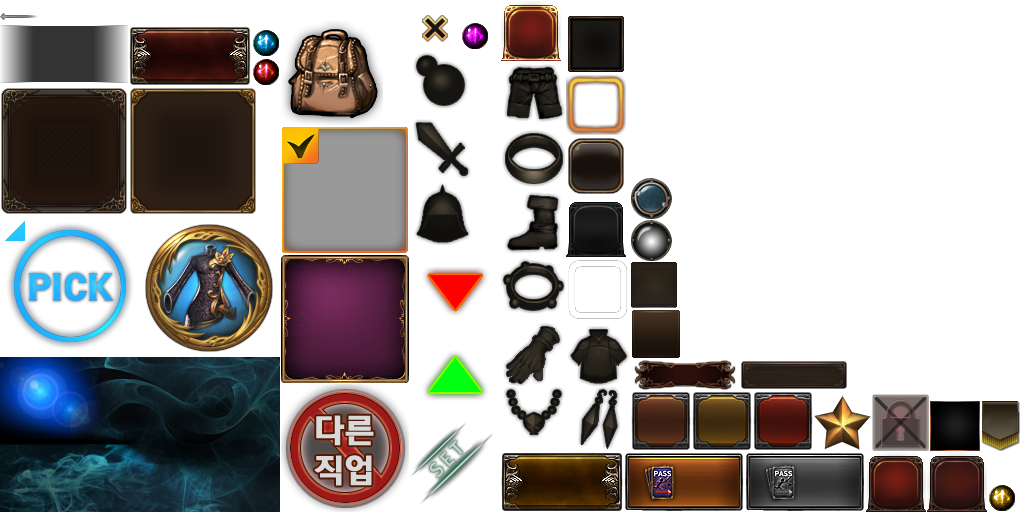 상점 UI_구매 관련 안내 팝업(젬 부족, 골드 부족, 트로피 부족, 인벤토리 부족)
아바타 상점 UI
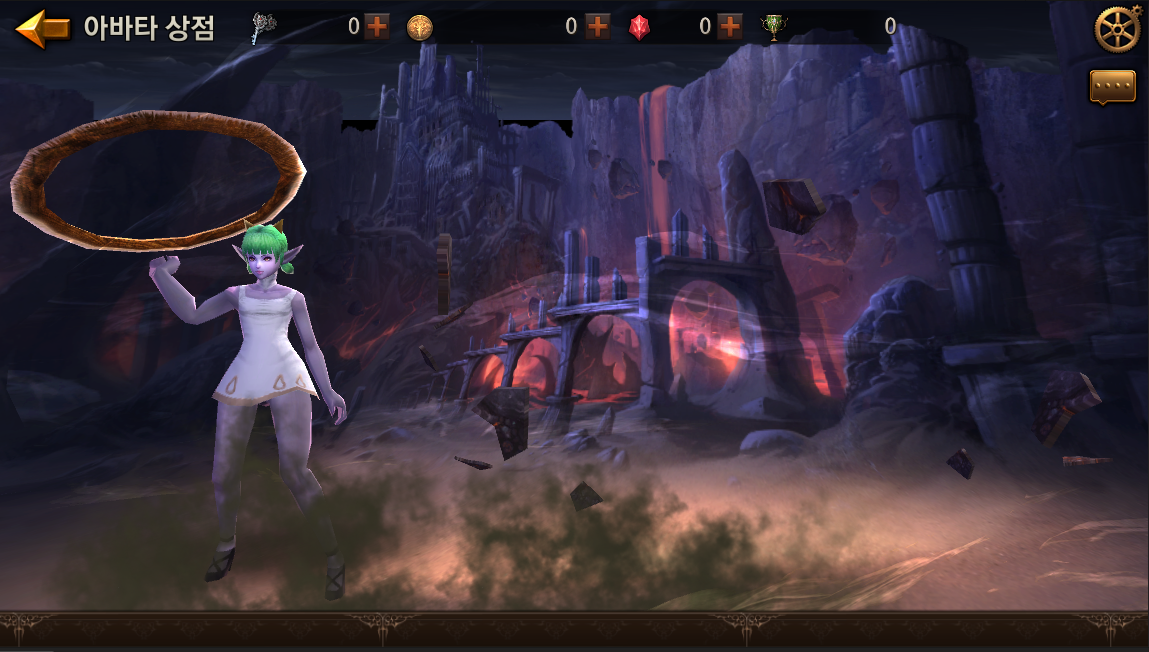 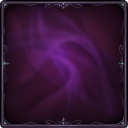 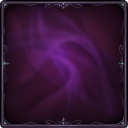 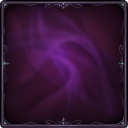 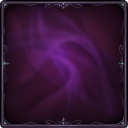 기본 코스튬
창공의 수호자
창공의 수호자
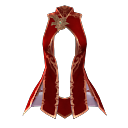 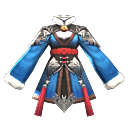 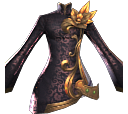 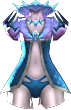 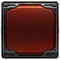 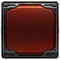 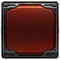 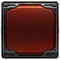 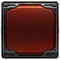 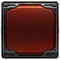 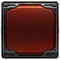 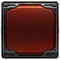 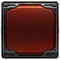 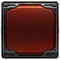 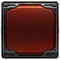 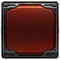 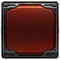 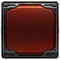 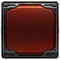 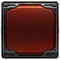 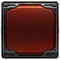 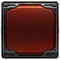 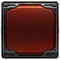 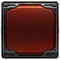 무 기
투 구
갑 옷
특 수
원래대로
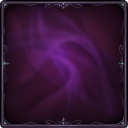 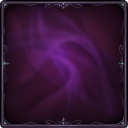 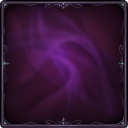 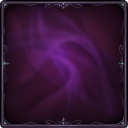 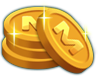 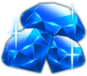 착용중
30,000
300
아바타 상점 UI
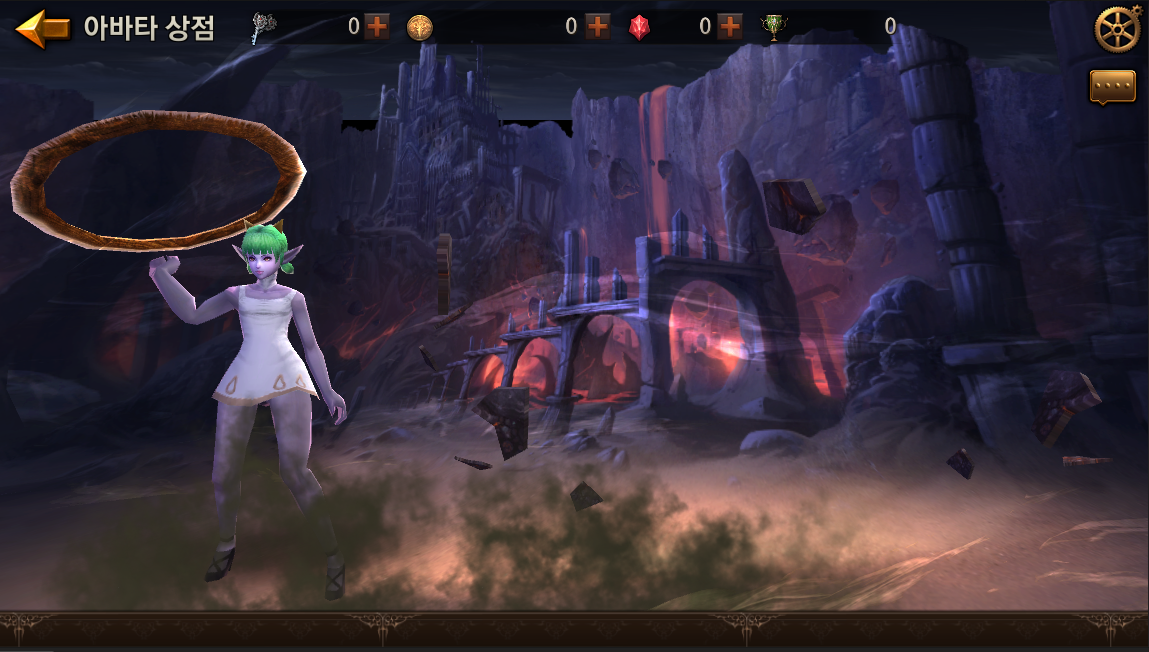 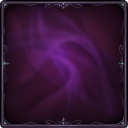 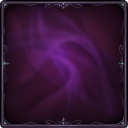 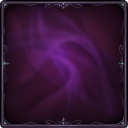 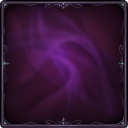 창공의 수호자
창공의 수호자
창공의 수호자
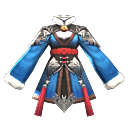 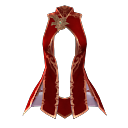 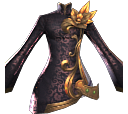 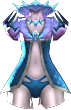 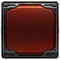 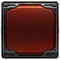 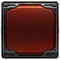 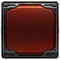 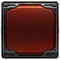 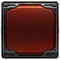 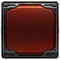 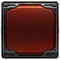 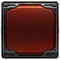 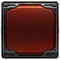 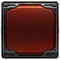 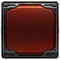 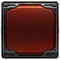 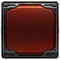 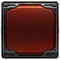 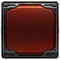 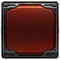 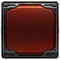 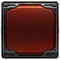 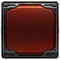 무 기
투 구
갑 옷
특 수
원래대로
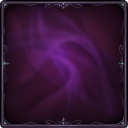 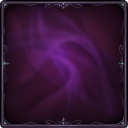 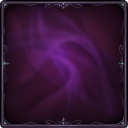 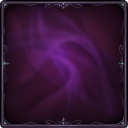 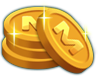 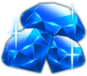 보유중
30,000
300
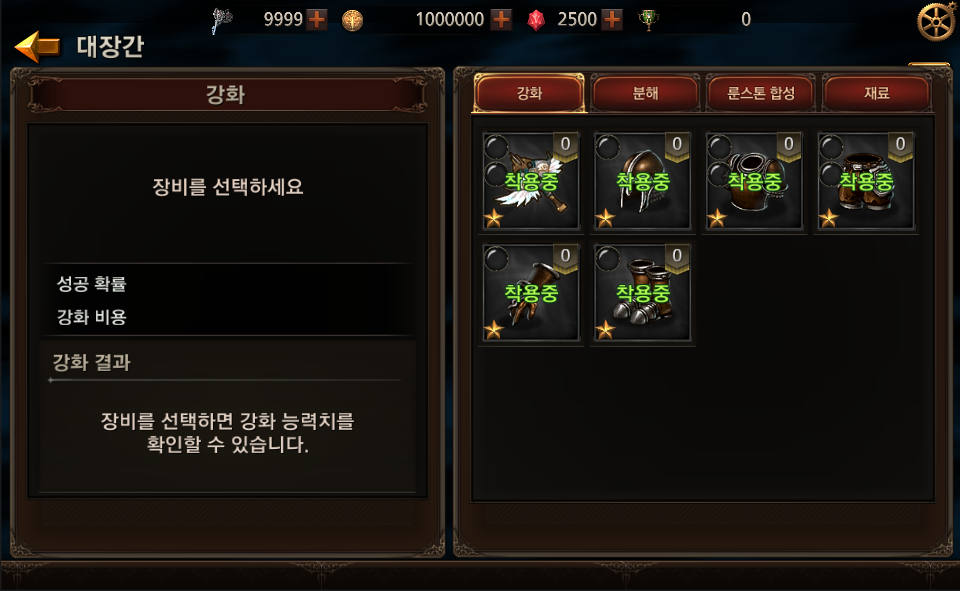 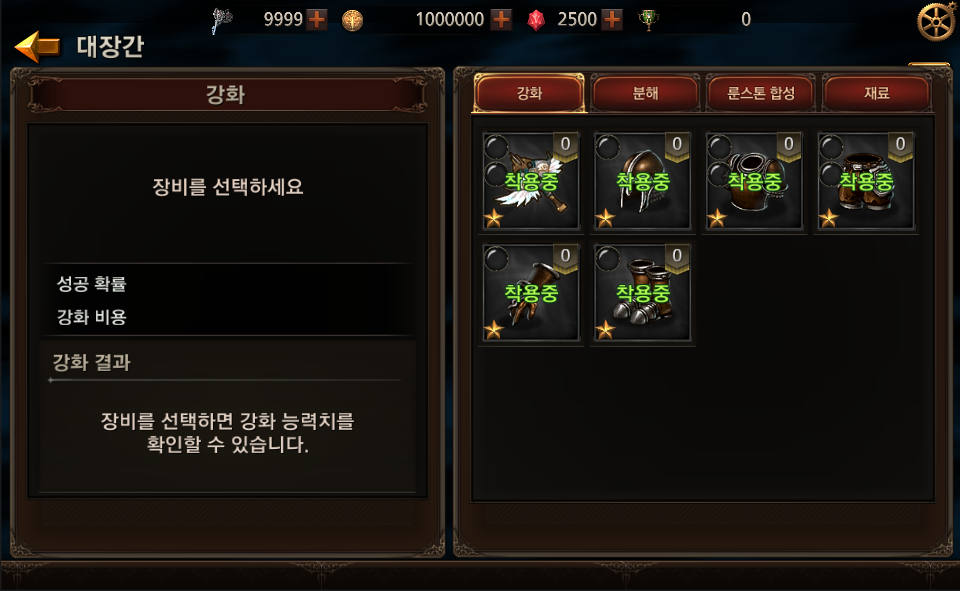 상품 구매에 필요한 젬이 N 부족합니다.
젬 충전 페이지로 이동하시겠습니까?
상품 구매에 필요한 골드가 N 부족합니다.
골드 구매 페이지로 이동하시겠습니까?
확인
확인
취소
취소
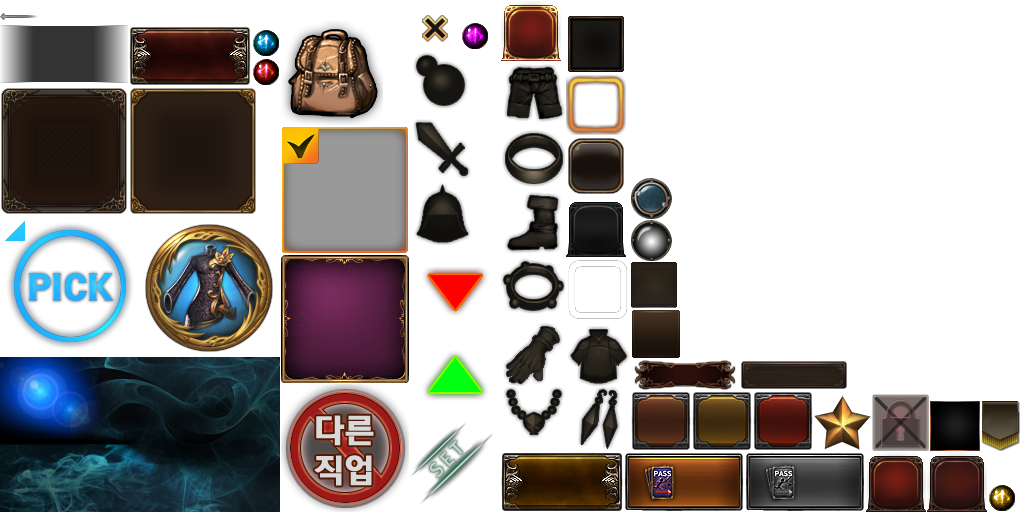 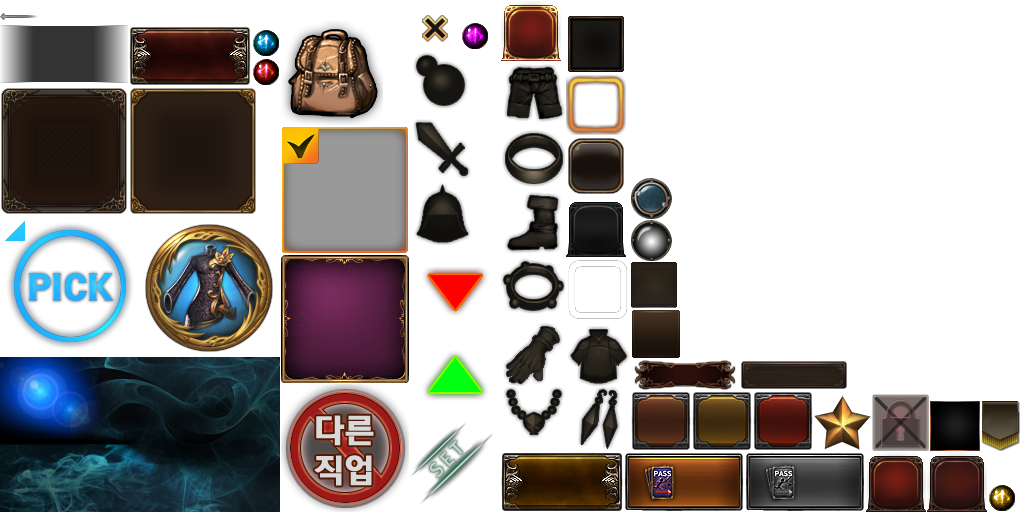 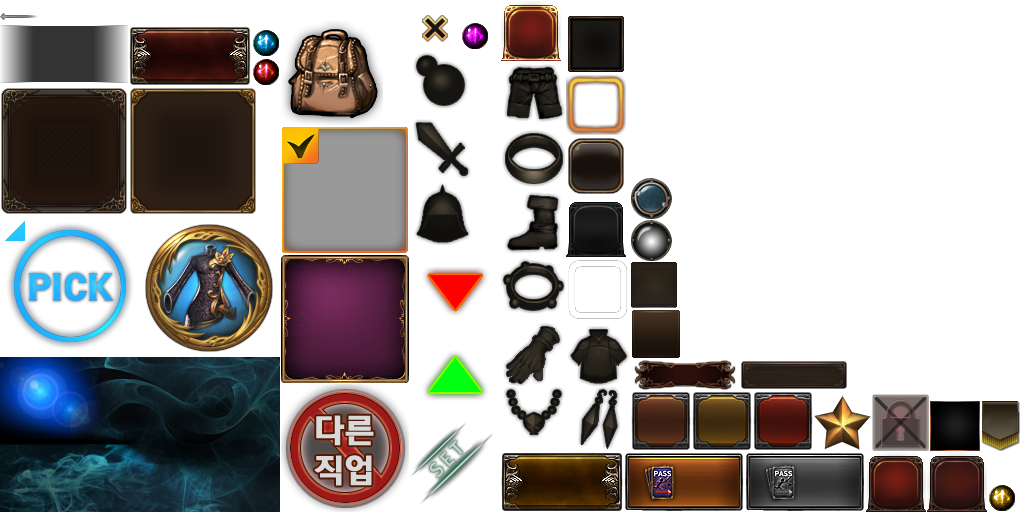 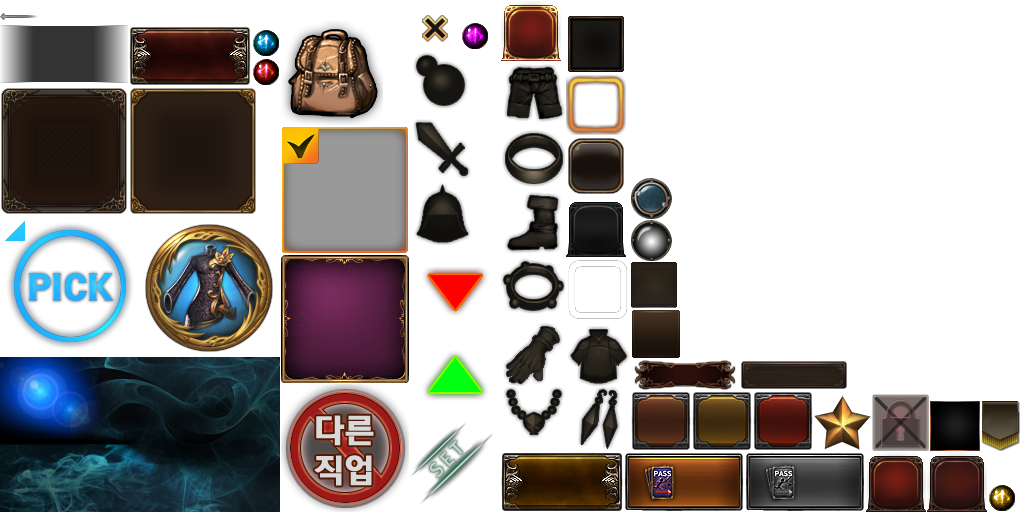 아바타 상점 UI_상품 구매 불가_젬, 골드 부족 시 안내 팝업
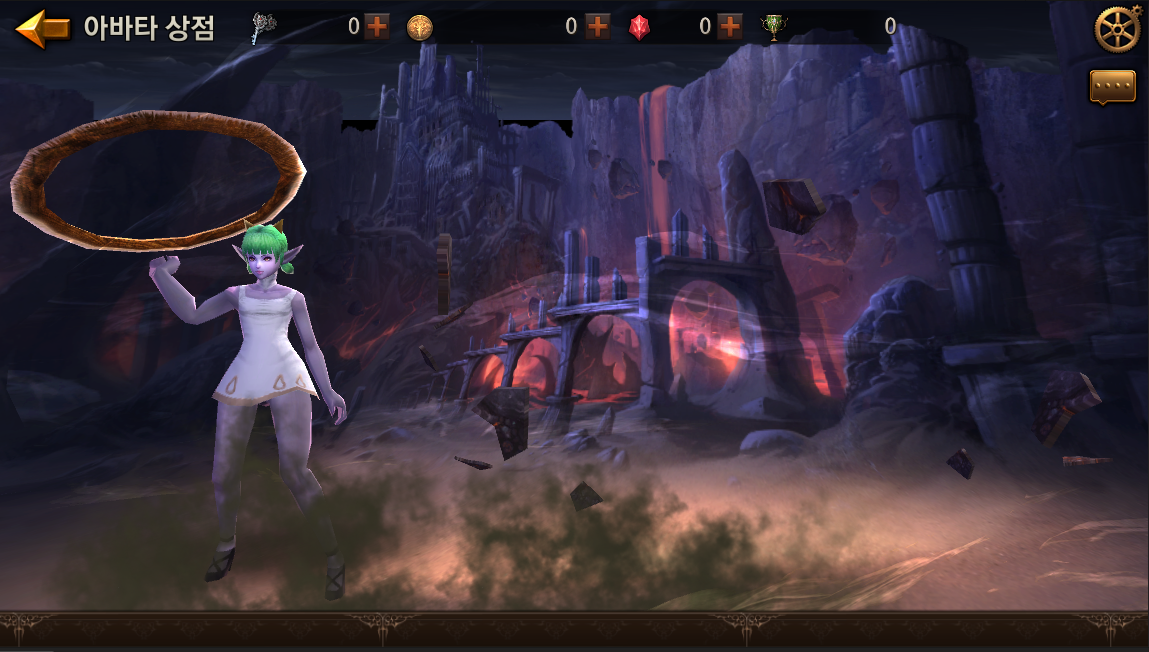 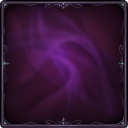 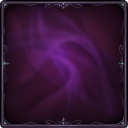 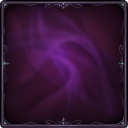 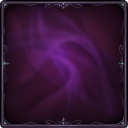 창공의 수호자
창공의 수호자
창공의 수호자
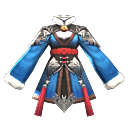 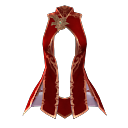 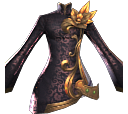 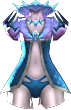 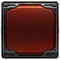 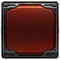 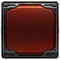 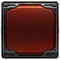 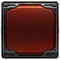 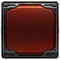 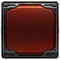 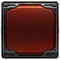 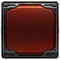 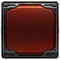 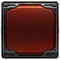 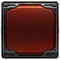 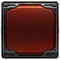 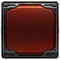 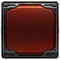 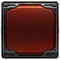 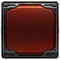 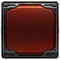 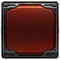 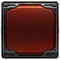 무 기
투 구
갑 옷
특 수
원래대로
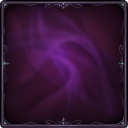 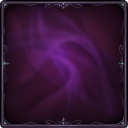 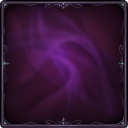 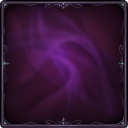 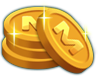 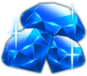 보유중
30,000
300
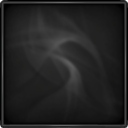 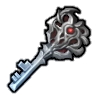 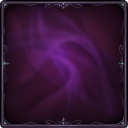 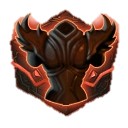 100
4성 무기
뽑기권
업적 UI_보상을 받을 수 있을 때 / 보상을 받을 수 없을 때 / 보상을 받았을 때
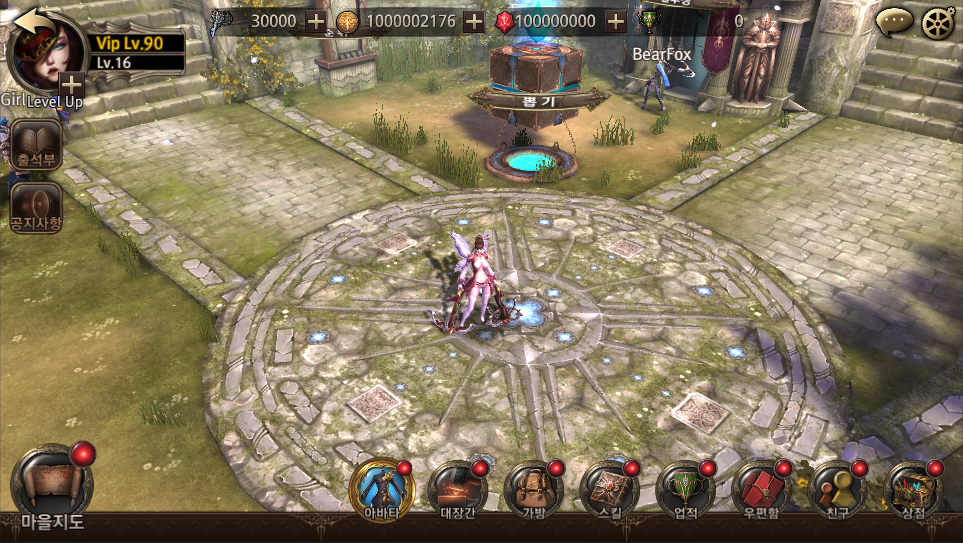 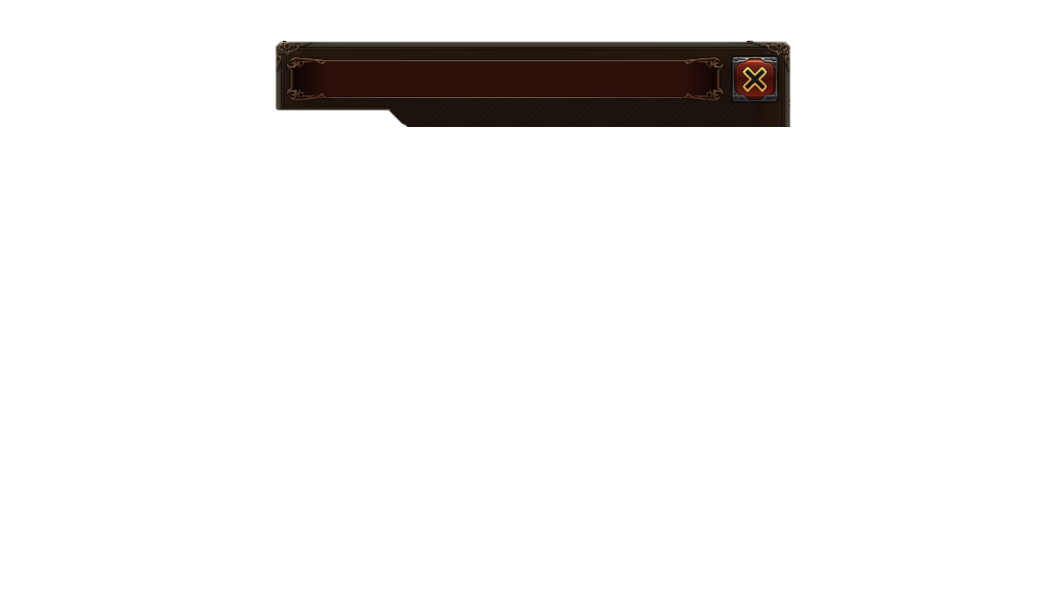 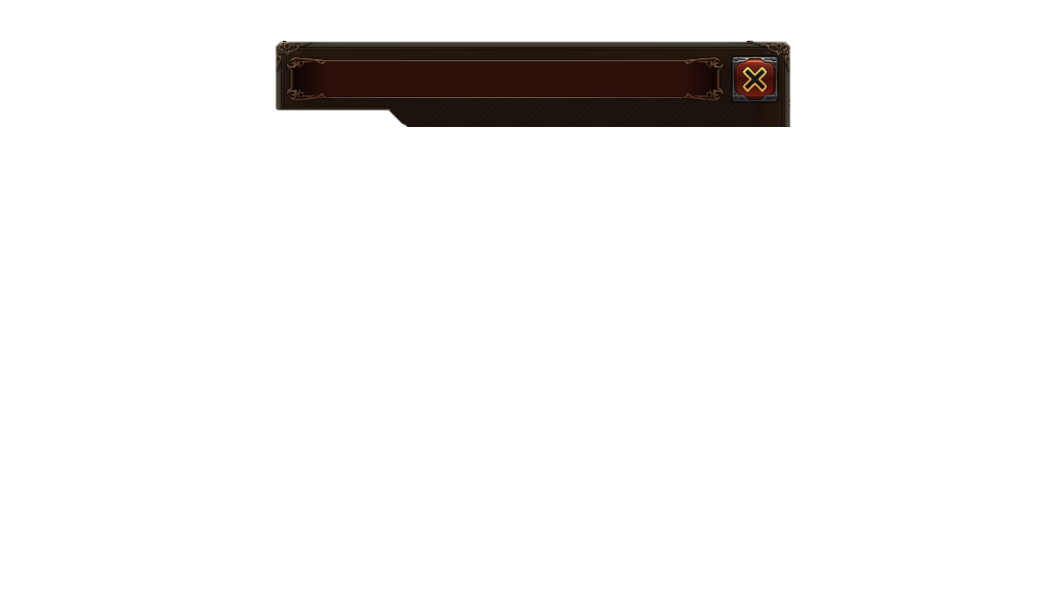 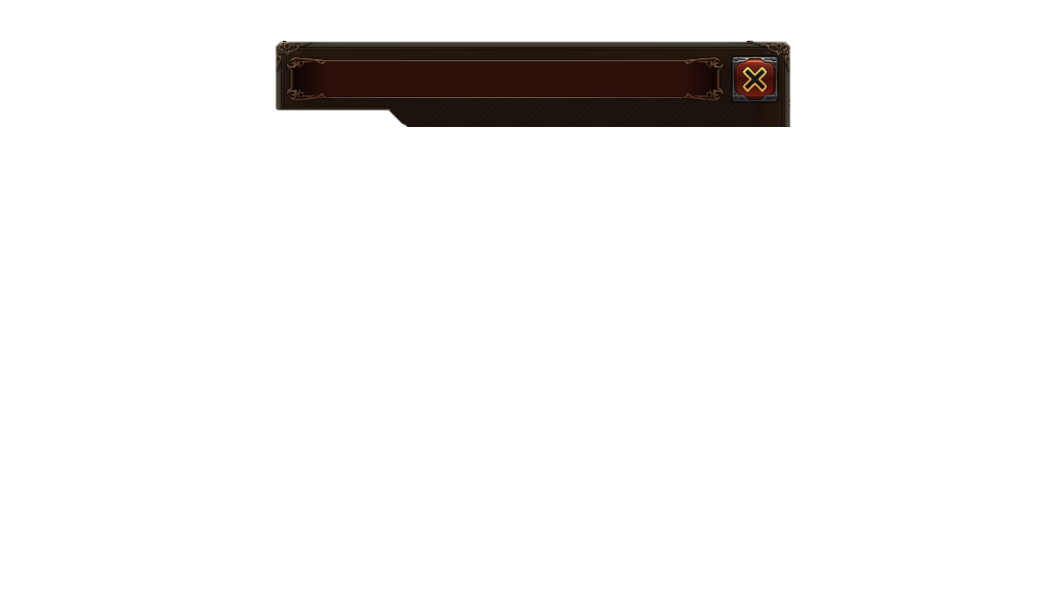 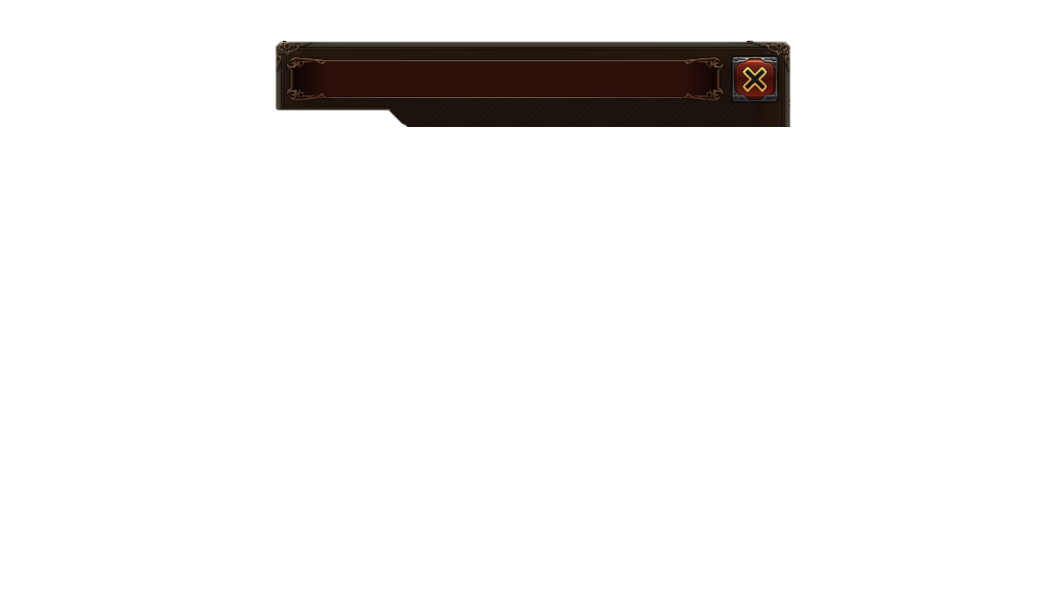 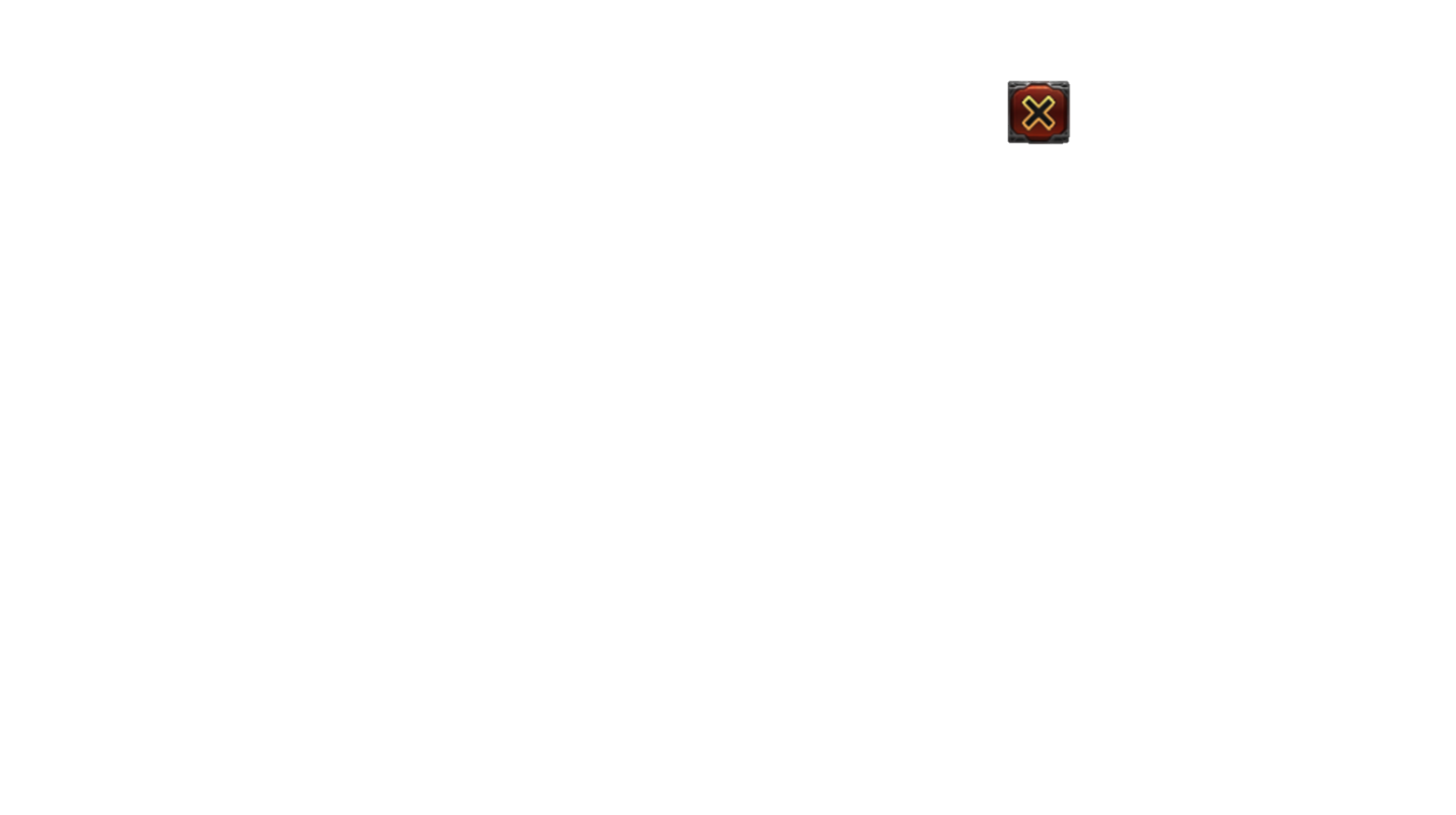 업적
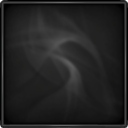 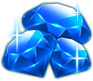 100
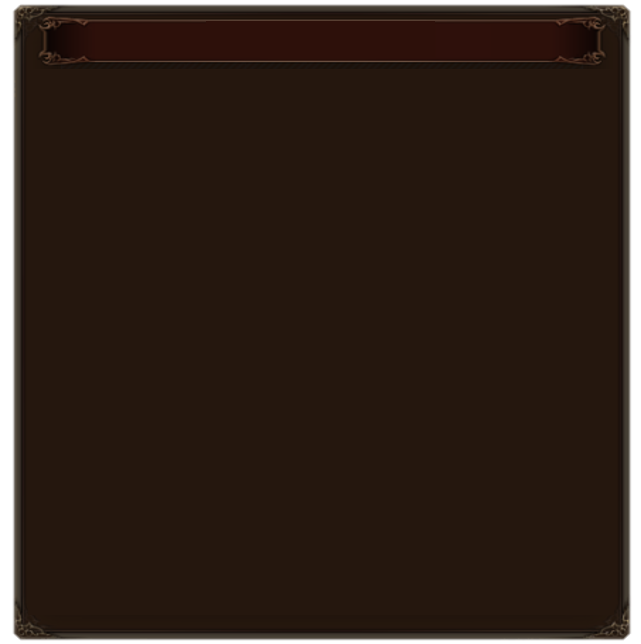 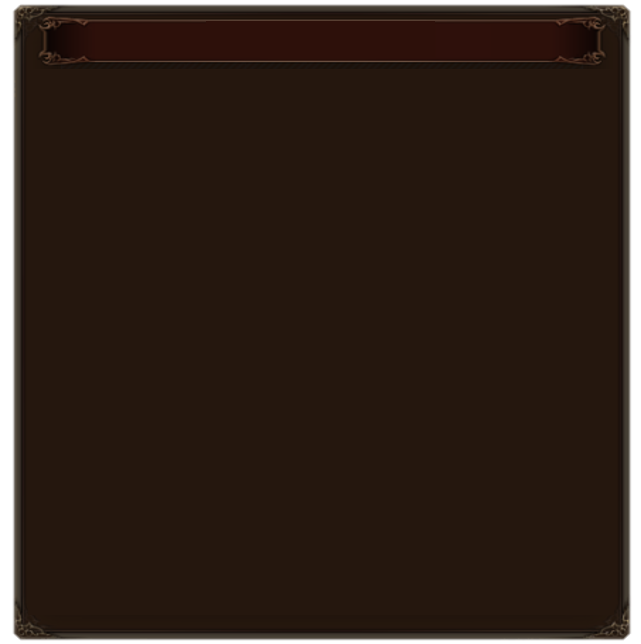 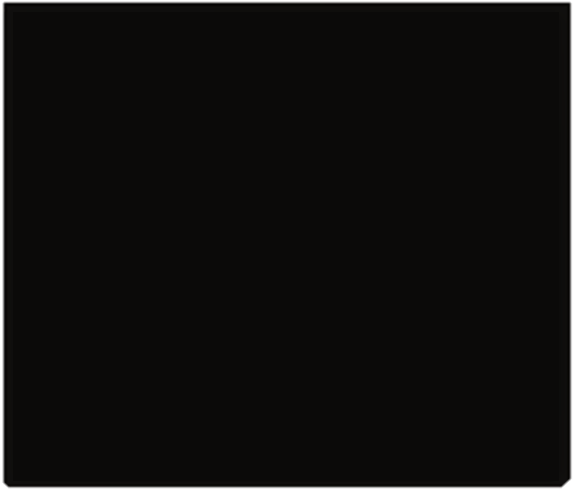 일일
미션
섬네일
미션
섬네일
일반 던전 완료
일반 던전 200회 완료
초월 던전 완료
초월 던전 200회 완료
보상받기
주간
200 / 200
200 / 200
미션
섬네일
균열 던전 완료
균열 던전 100회 완료
월간
75 / 100
업적
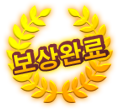 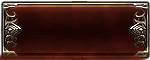 보상받기
업적 UI_업적 달성 시 다이얼로그 팝업
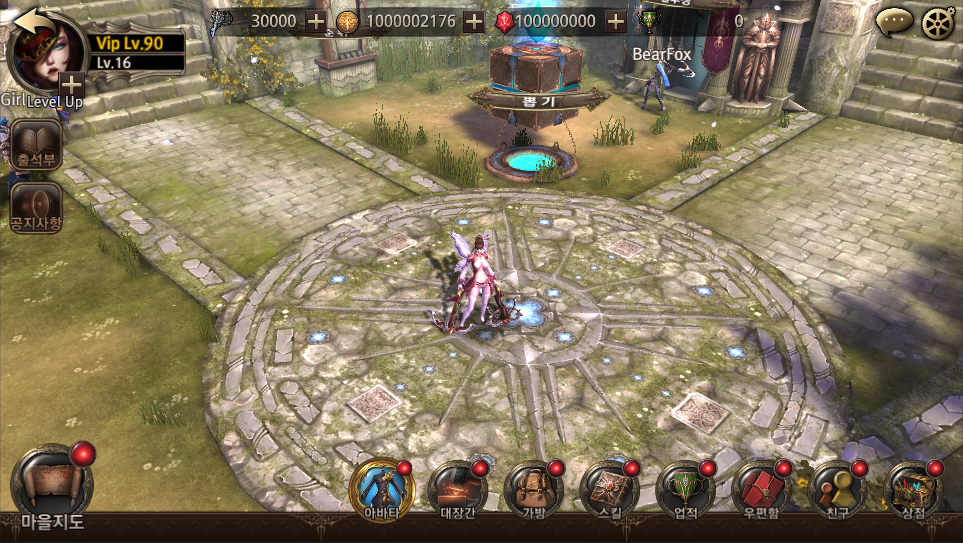 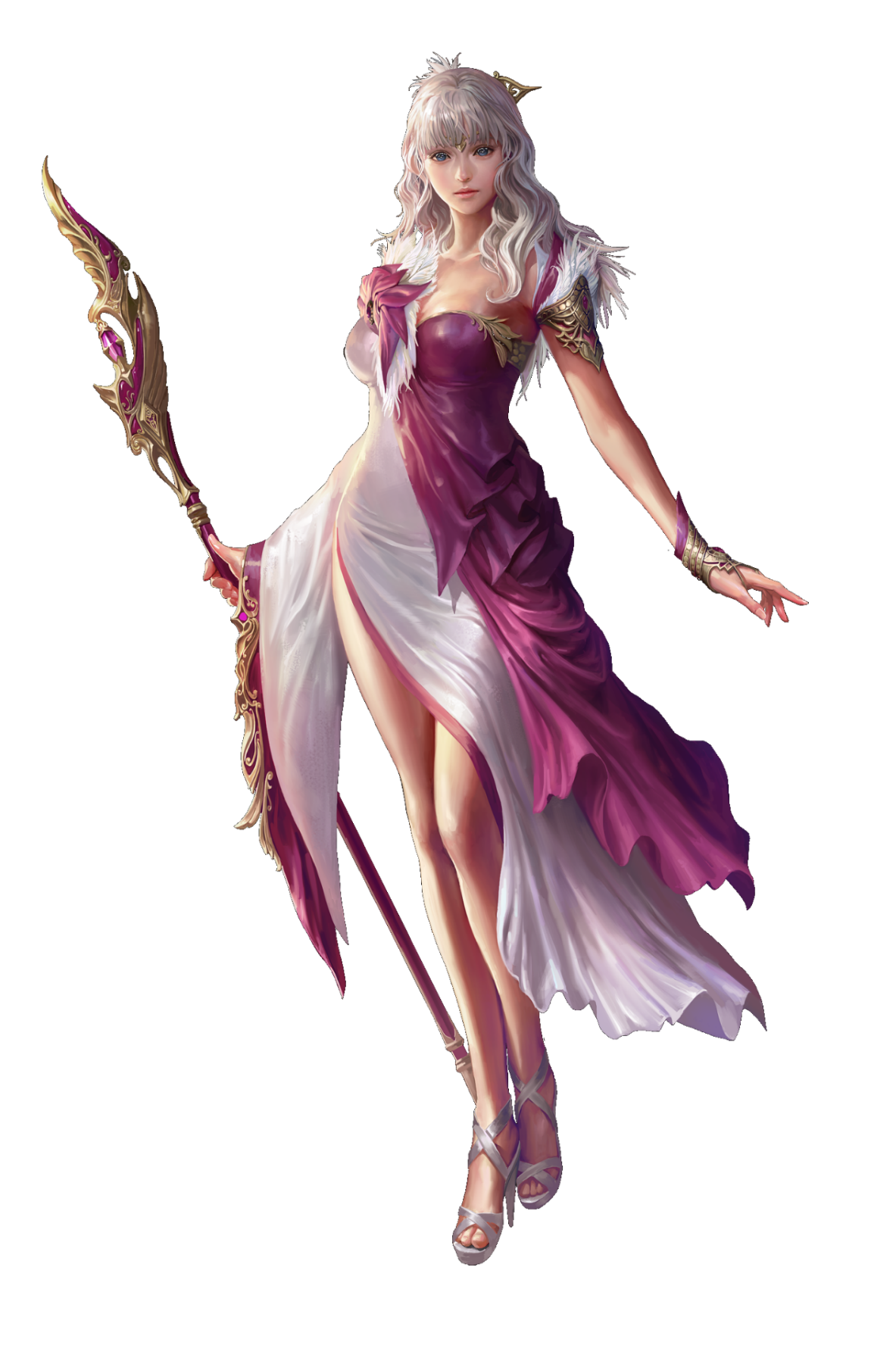 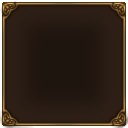 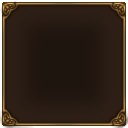 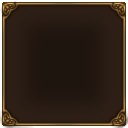 주간 미션 달성
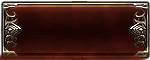 바로가기
균열던전 20회 참가 미션을 달성 했습니다.
업적 화면에서 보상을 받으세요.
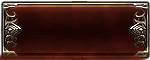 닫 기
업적 UI_업적 달성 시 인 게임 연출
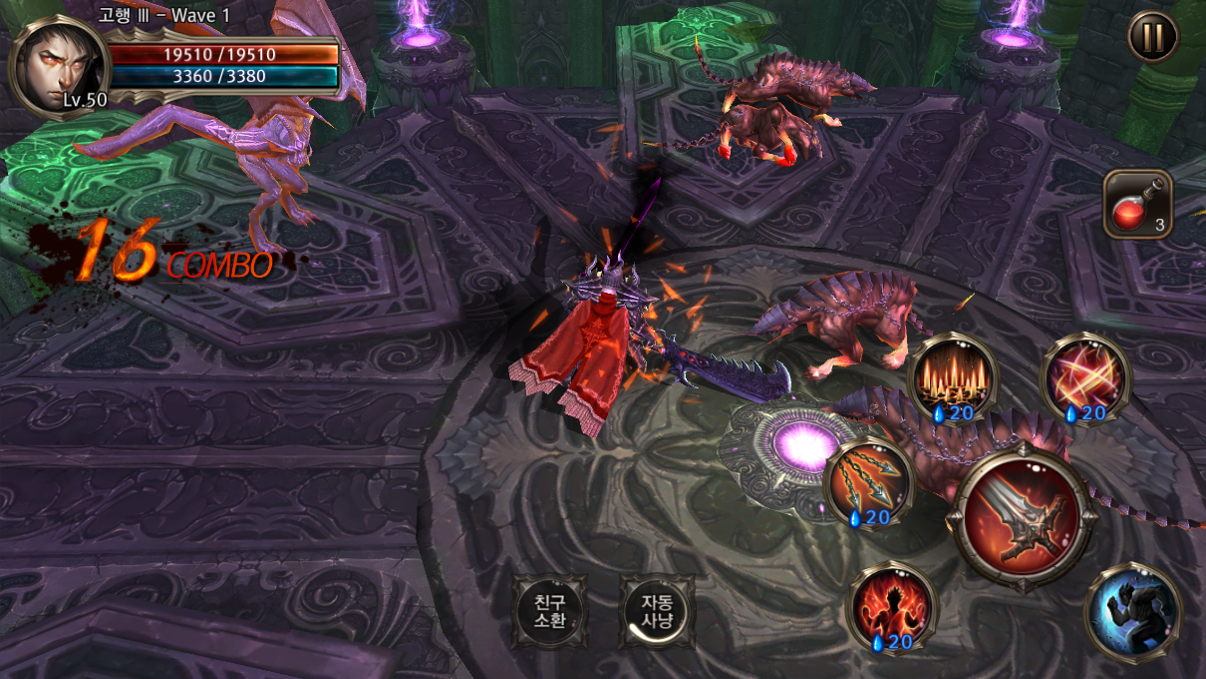 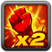 일일 미션 달성
균열던전 20회 참가 미션 달성
우편함 UI
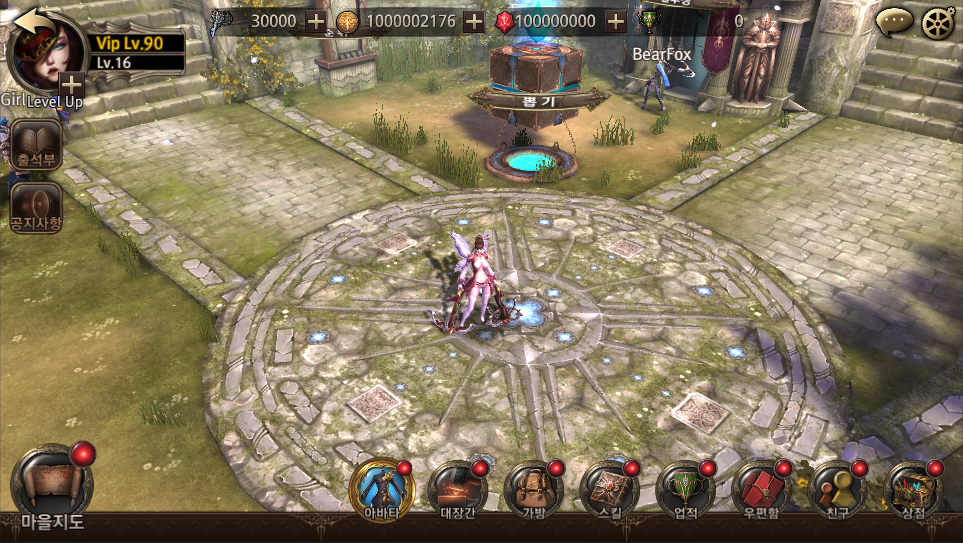 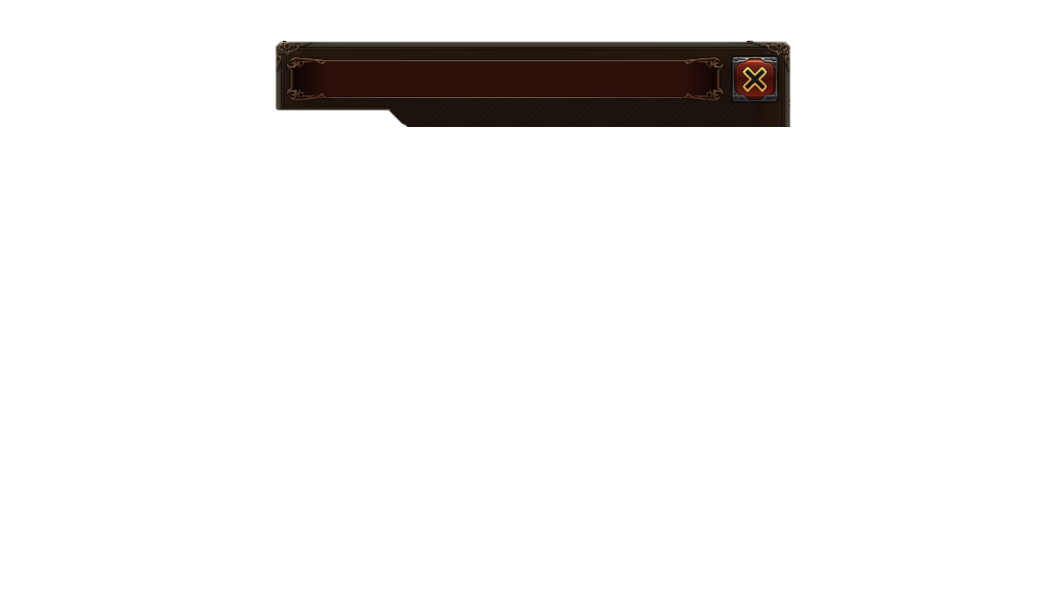 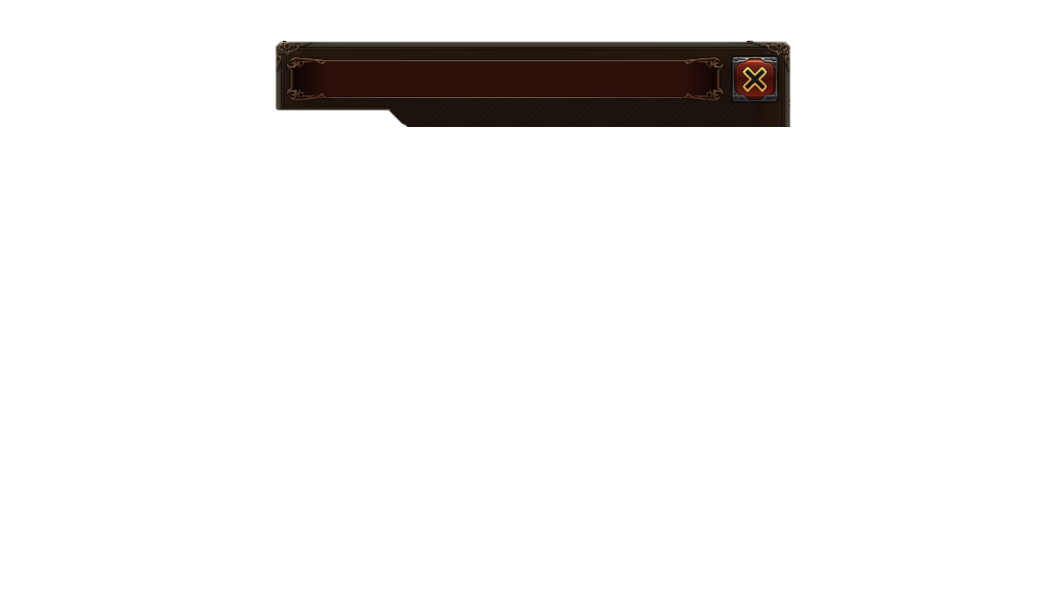 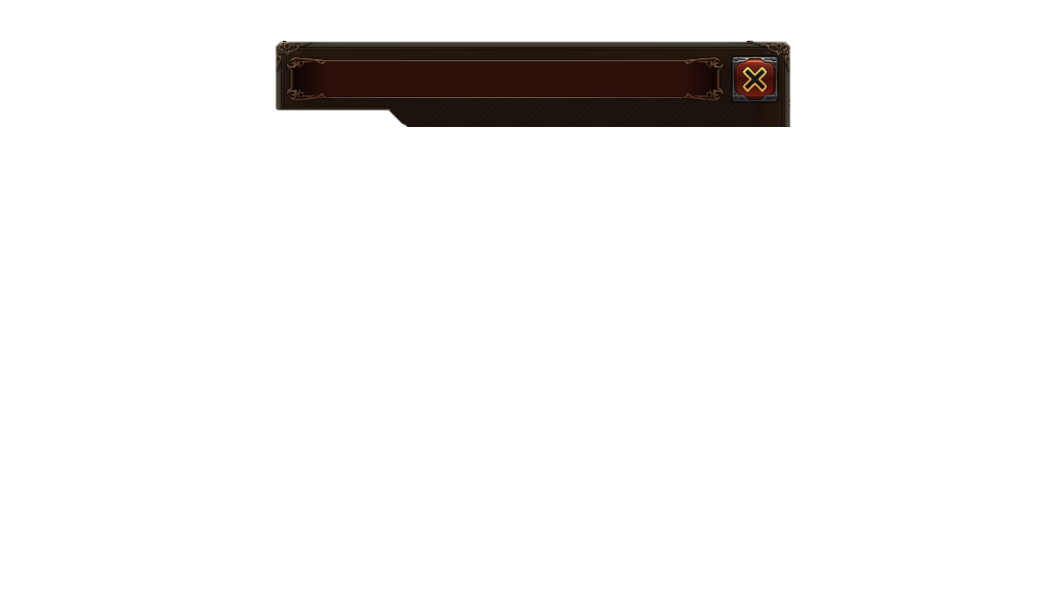 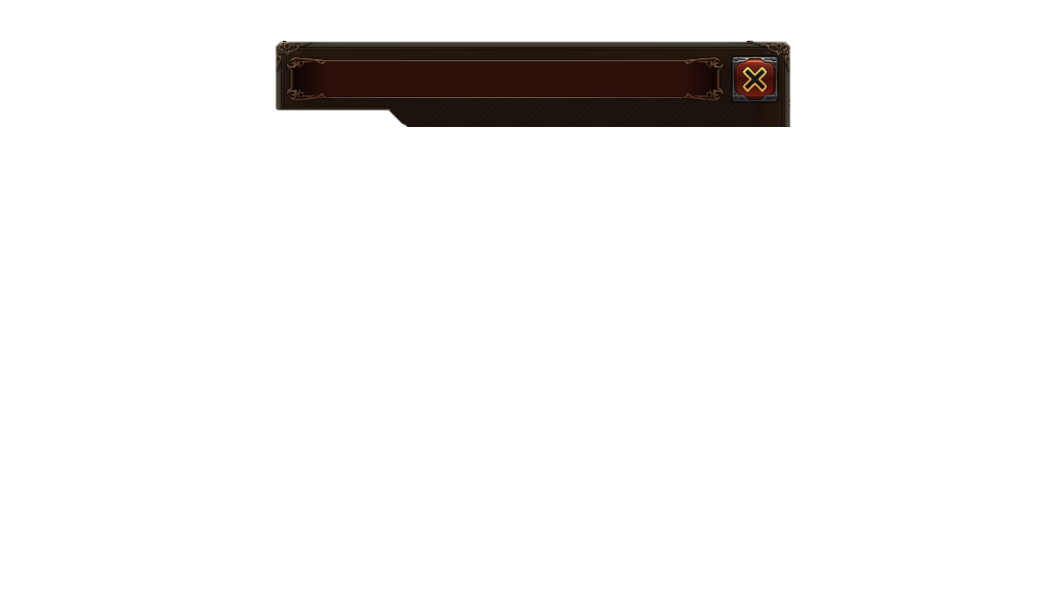 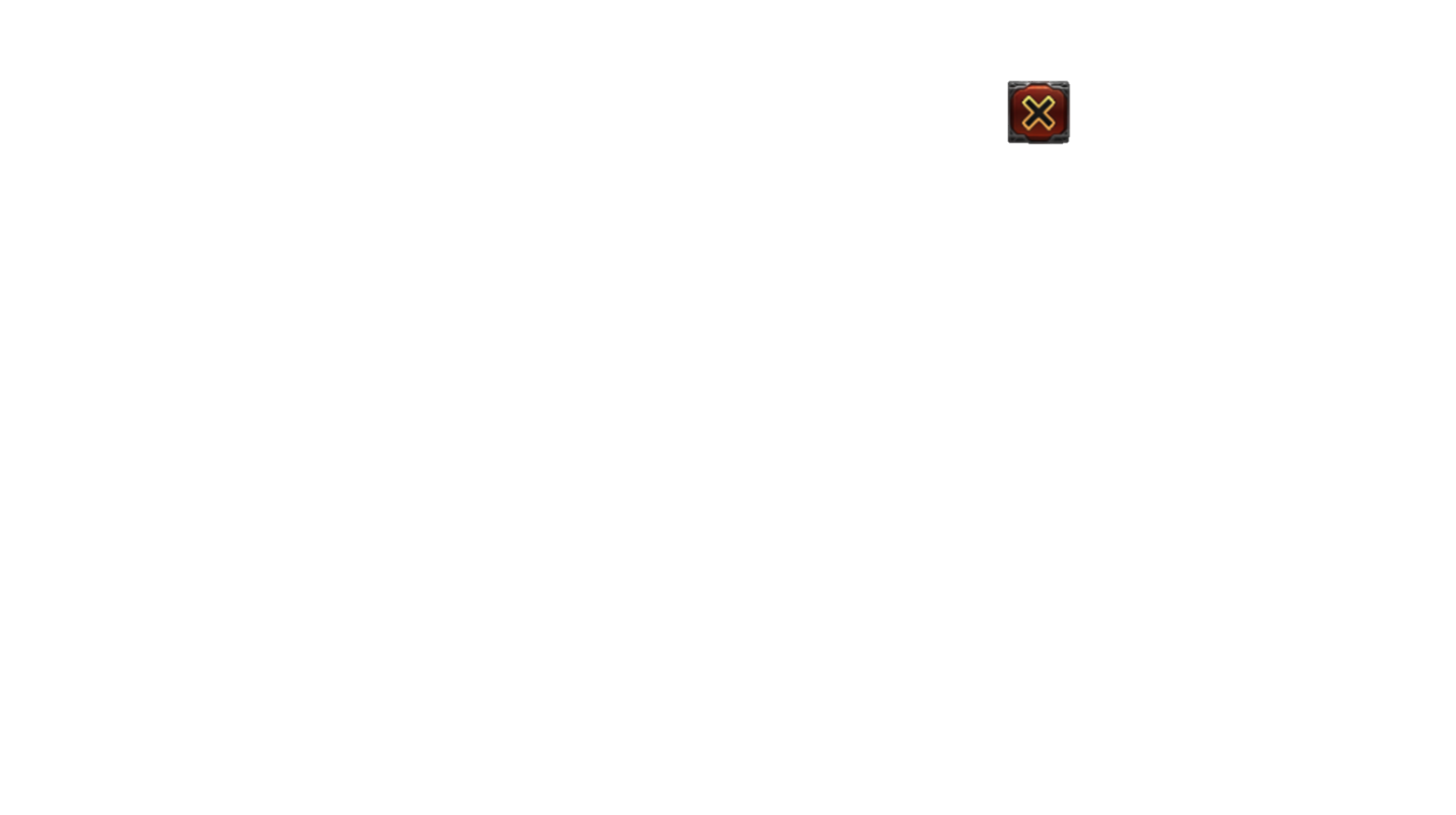 우편함
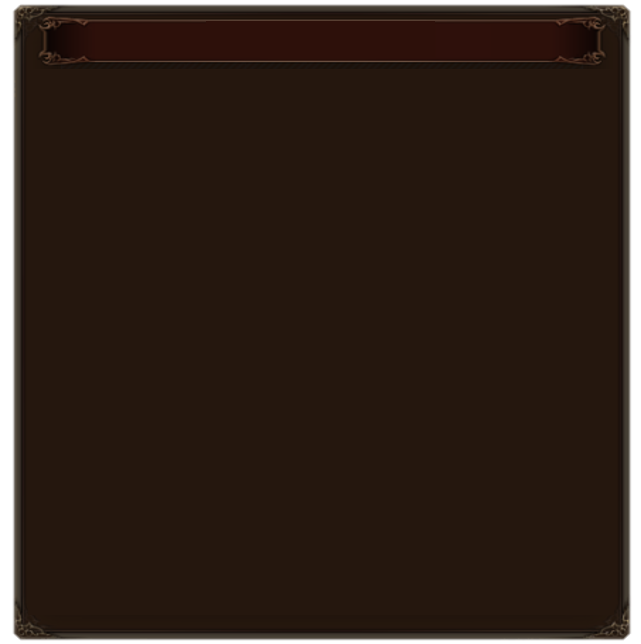 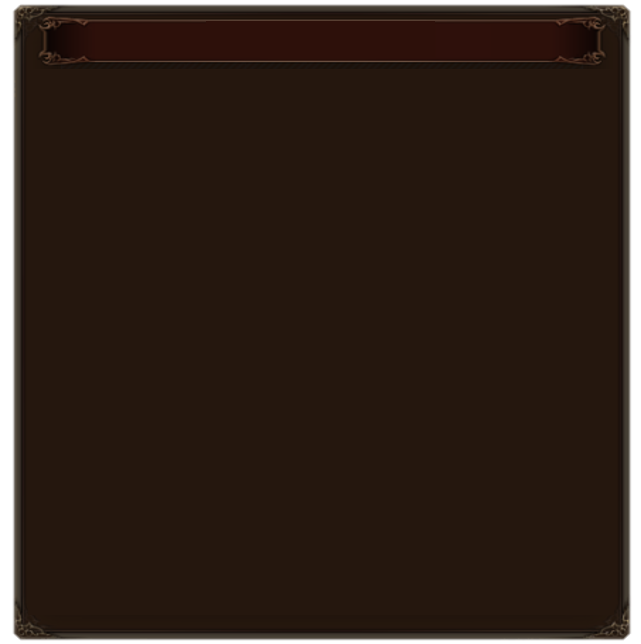 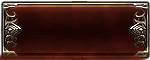 모두받기
열쇠
트로피
선물함
뽑기권
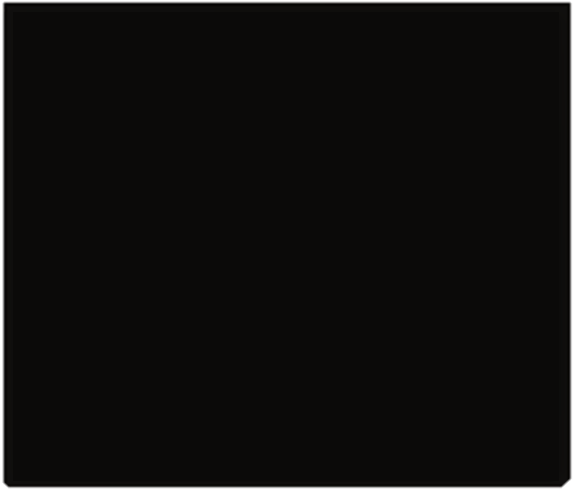 잘생겨서피곤해요(수호자)
행동력 20개을(를) 보냈습니다.
잘생겨서피곤해요(수호자)
행동력 20개을(를) 보냈습니다.
잘생겨서피곤해요(수호자)
행동력 20개을(를) 보냈습니다.
잘생겨서피곤해요(수호자)
행동력 20개을(를) 보냈습니다.
잘생겨서피곤해요(수호자)
행동력 20개을(를) 보냈습니다.
남은 보관 기간
2일 23시간
남은 보관 기간
2일 23시간
남은 보관 기간
2일 23시간
남은 보관 기간
2일 23시간
남은 보관 기간
2일 23시간
캐릭터
섬네일
캐릭터
섬네일
캐릭터
섬네일
캐릭터
섬네일
캐릭터
섬네일
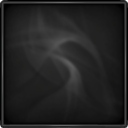 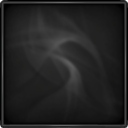 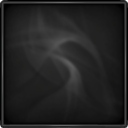 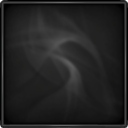 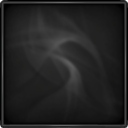 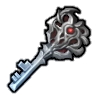 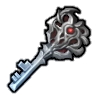 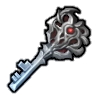 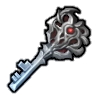 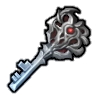 20
20
20
20
20
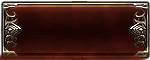 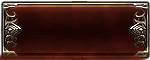 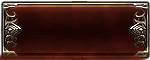 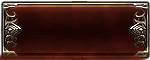 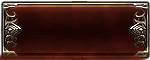 받기
받기
받기
받기
받기
우편함 UI_뽑기권 카테고리(모두 받기 버튼이 존재하지 않음)
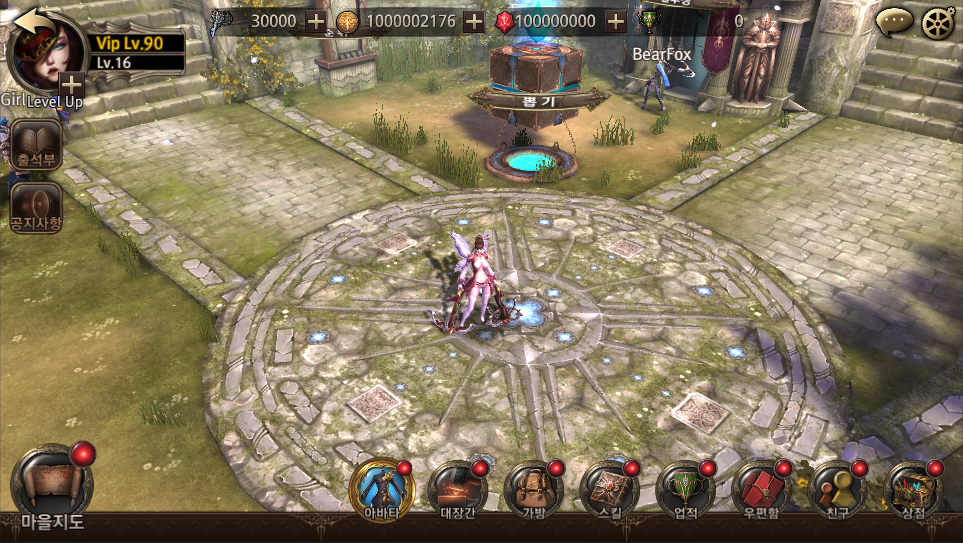 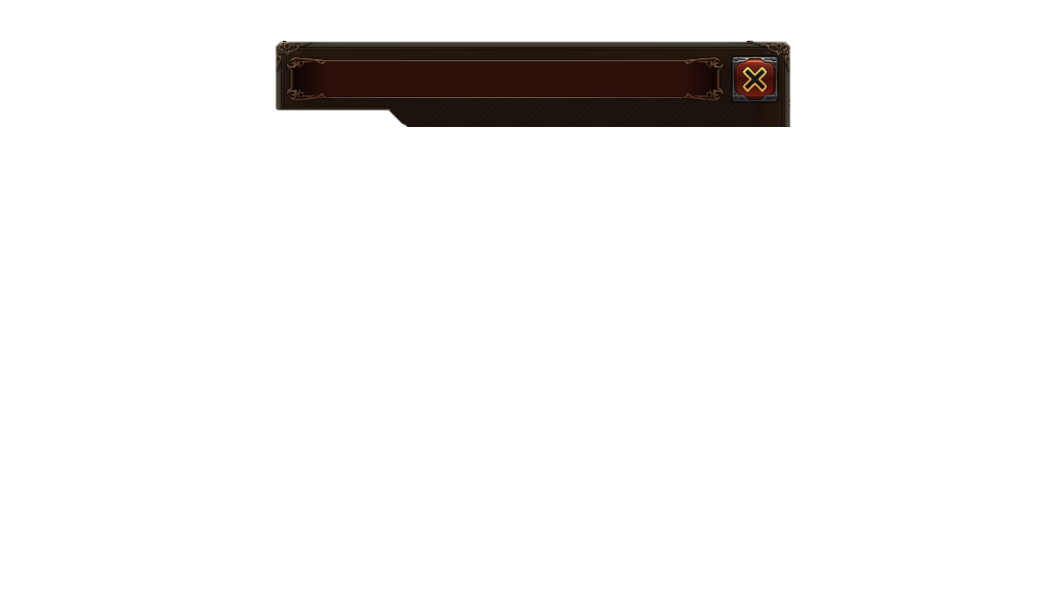 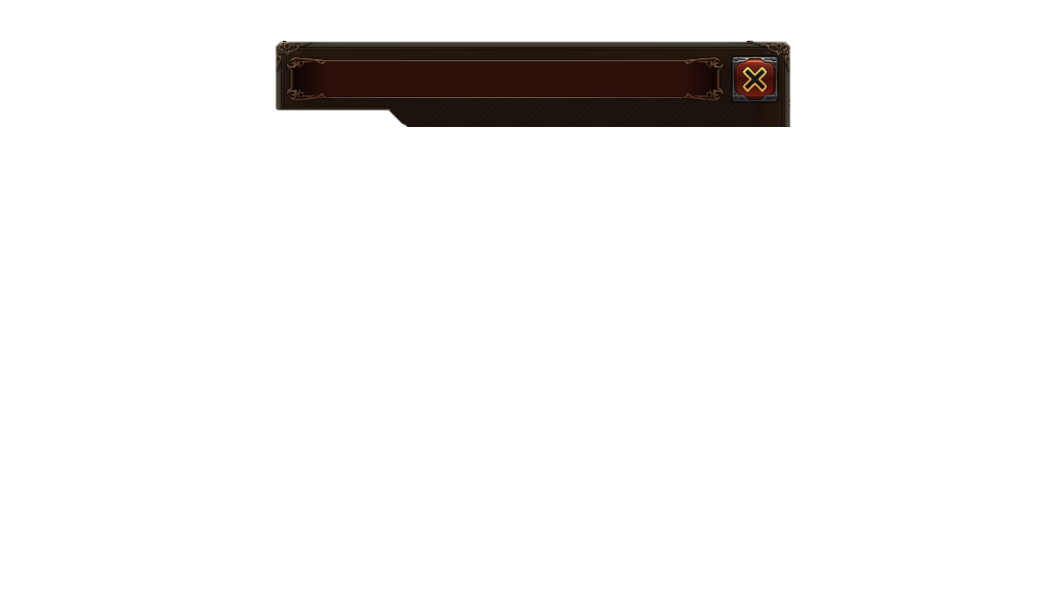 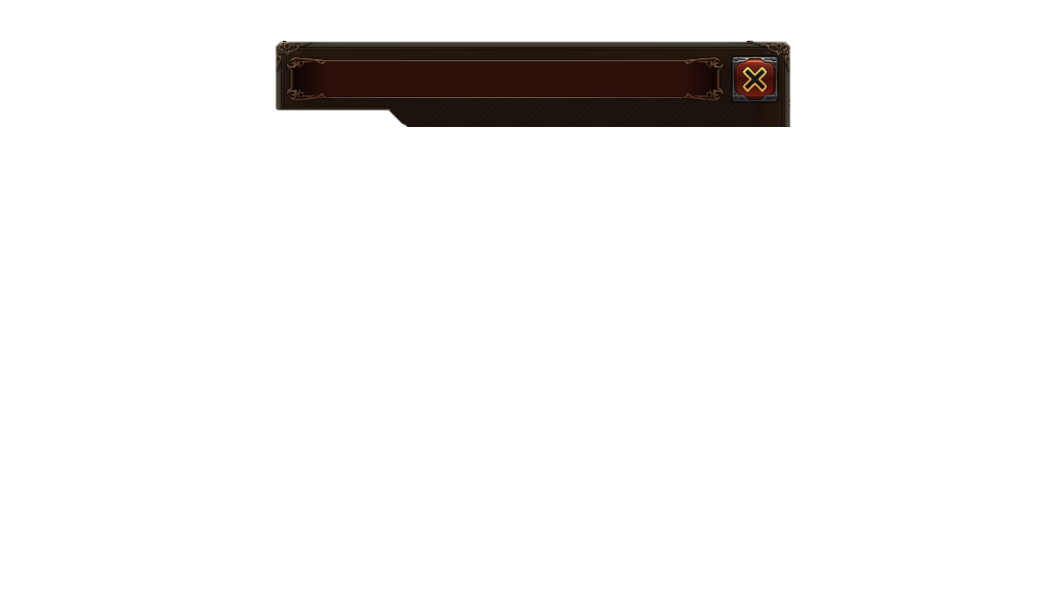 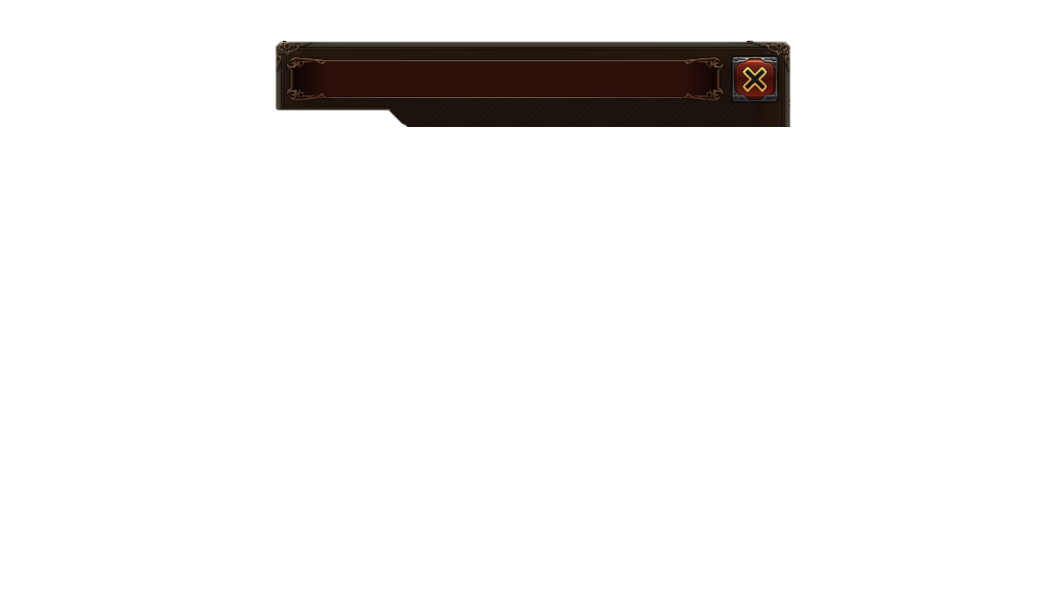 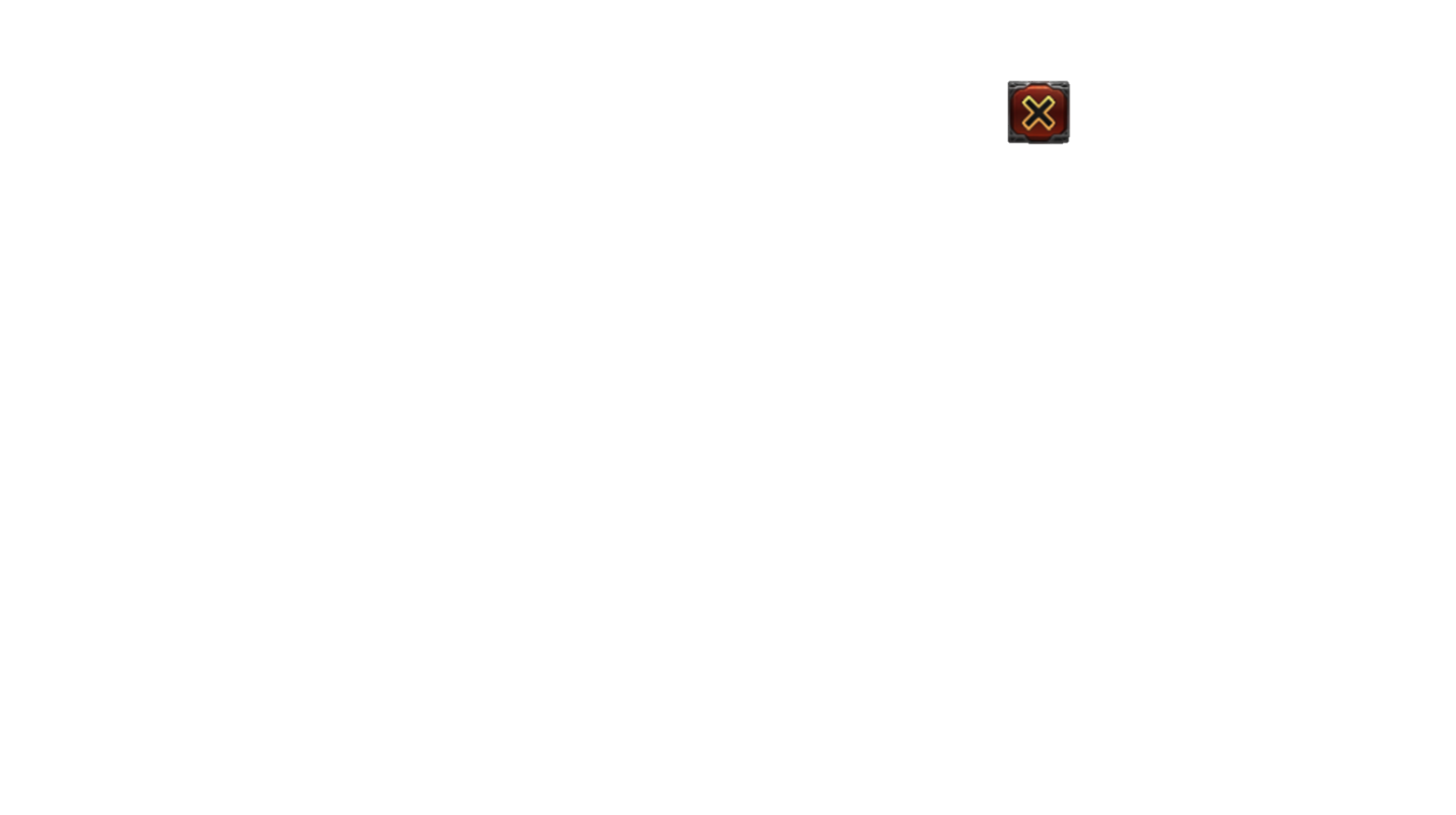 우편함
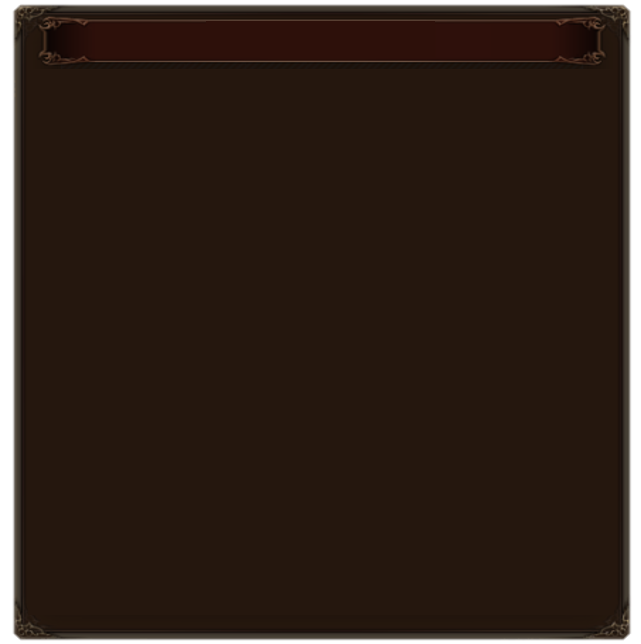 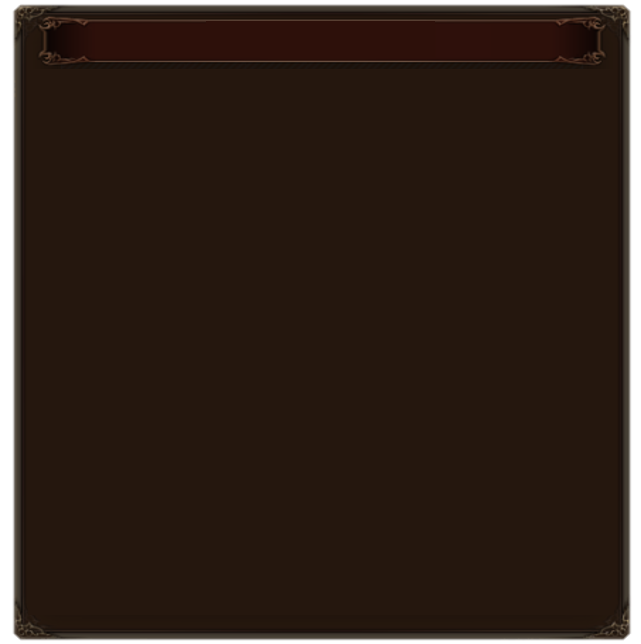 열쇠
트로피
선물함
뽑기권
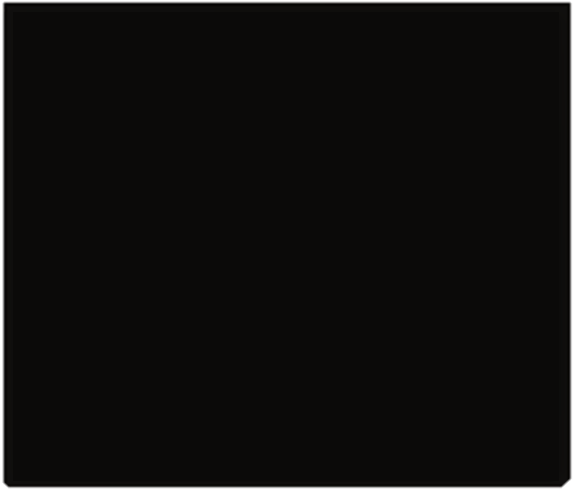 잘생겨서피곤해요(수호자)
상급 무기 뽑기권 1개을(를) 보냈습니다.
잘생겨서피곤해요(수호자)
상급 무기 뽑기권 1개을(를) 보냈습니다.
남은 보관 기간
2일 23시간
남은 보관 기간
2일 23시간
캐릭터
섬네일
캐릭터
섬네일
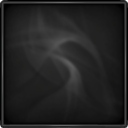 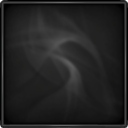 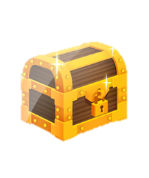 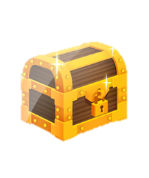 상급 무기
뽑기권
상급 무기
뽑기권
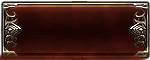 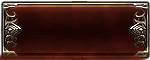 받기
받기
우편함 UI_개별 받기
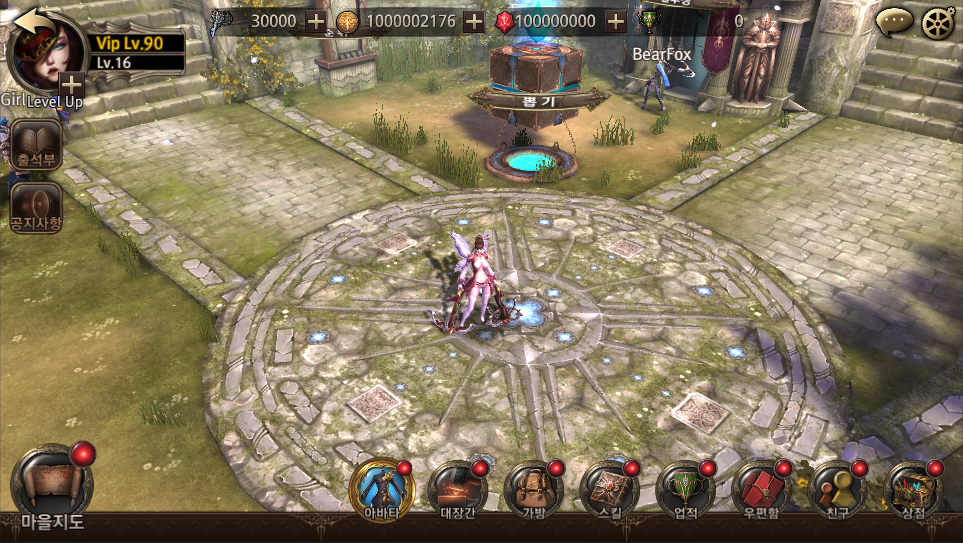 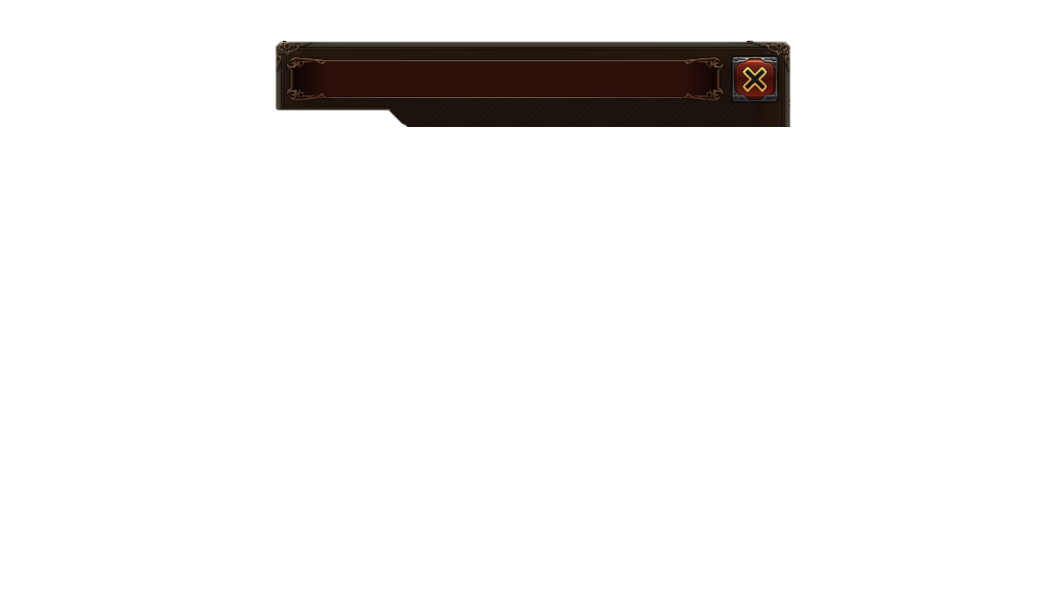 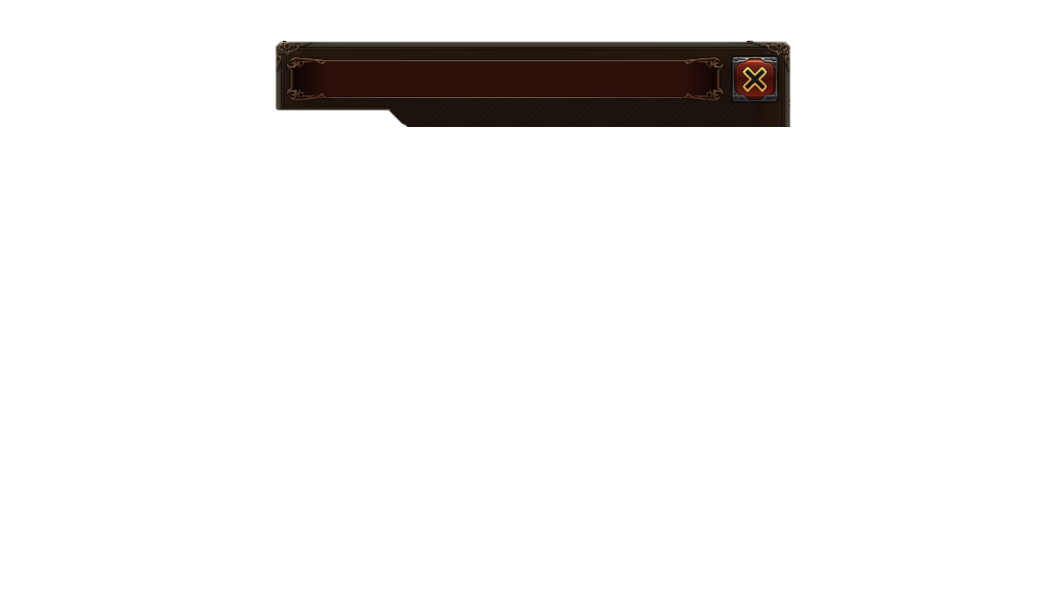 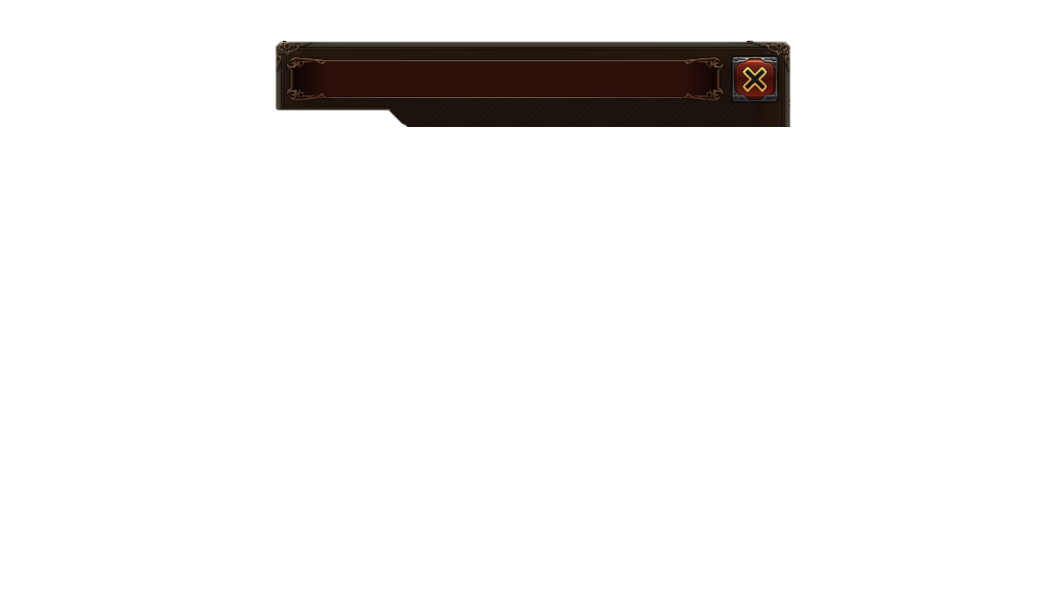 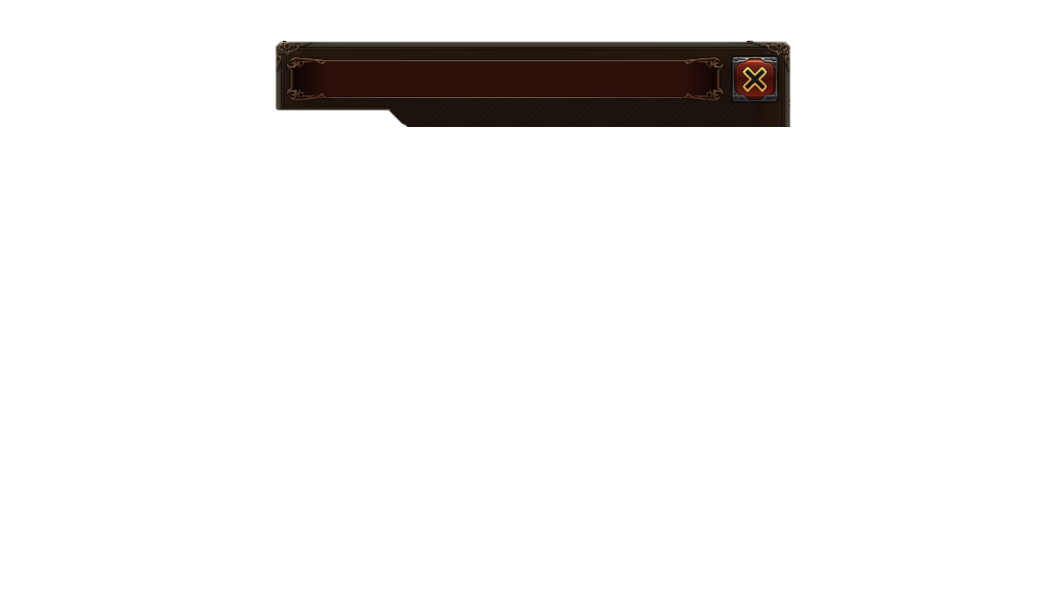 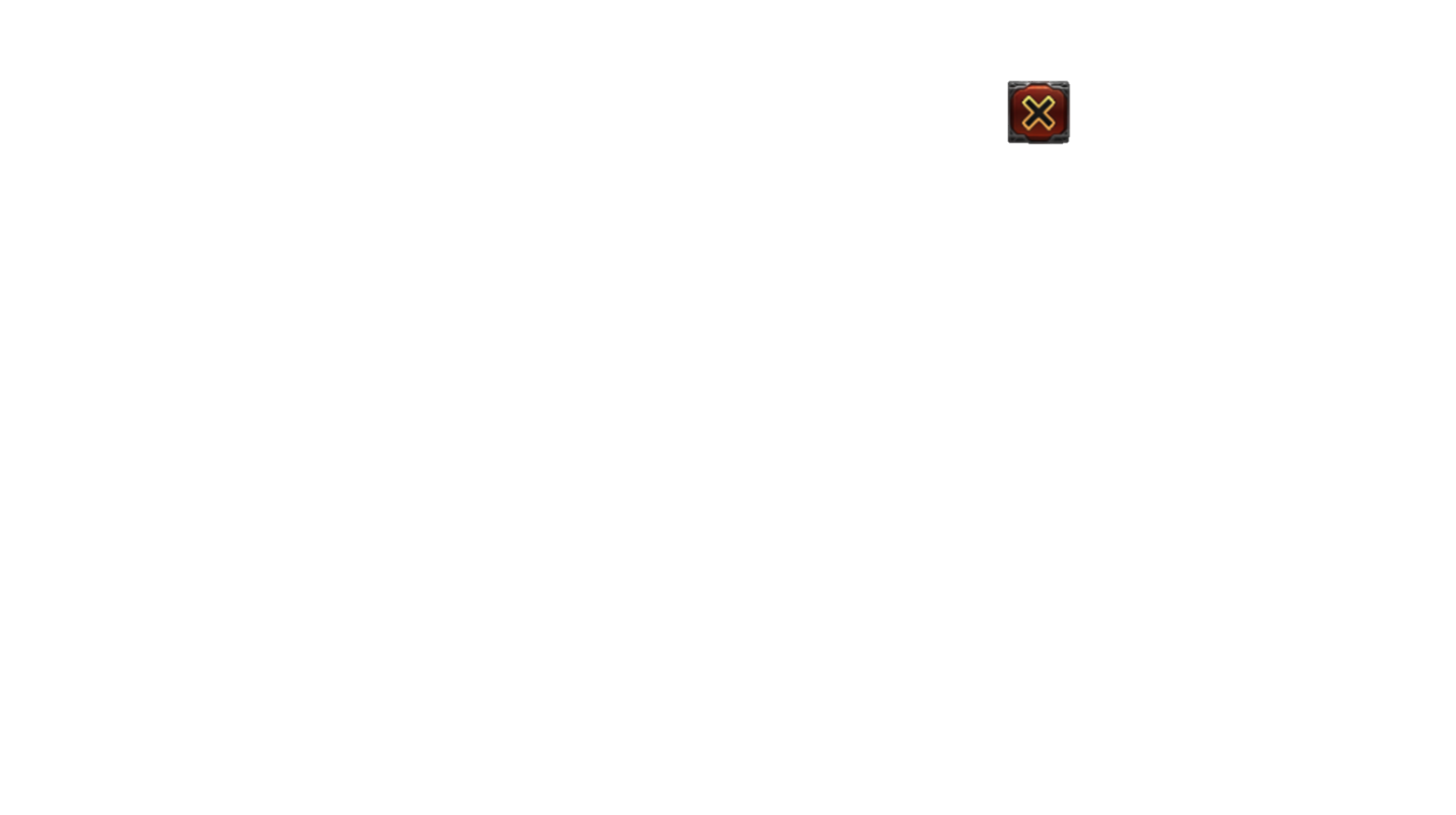 우편함
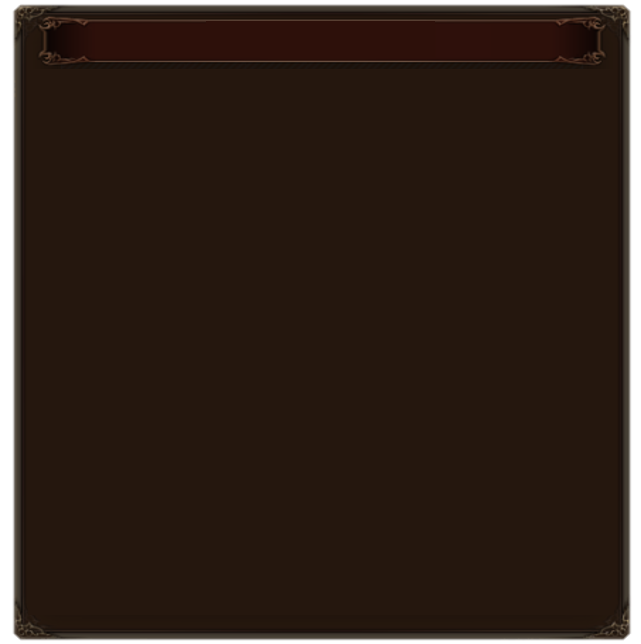 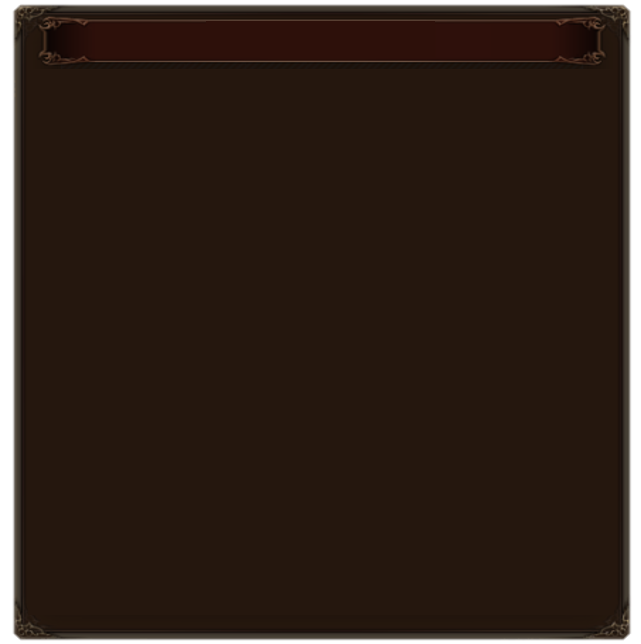 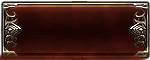 모두받기
열쇠
트로피
선물함
뽑기권
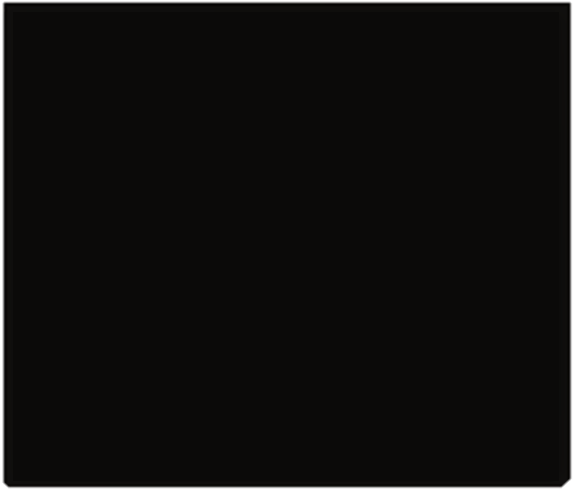 잘생겨서피곤해요(수호자)
행동력 20개을(를) 보냈습니다.
잘생겨서피곤해요(수호자)
행동력 20개을(를) 보냈습니다.
잘생겨서피곤해요(수호자)
행동력 20개을(를) 보냈습니다.
잘생겨서피곤해요(수호자)
행동력 20개을(를) 보냈습니다.
잘생겨서피곤해요(수호자)
행동력 20개을(를) 보냈습니다.
남은 보관 기간
2일 23시간
남은 보관 기간
2일 23시간
남은 보관 기간
2일 23시간
남은 보관 기간
2일 23시간
남은 보관 기간
2일 23시간
캐릭터
섬네일
캐릭터
섬네일
캐릭터
섬네일
캐릭터
섬네일
캐릭터
섬네일
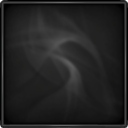 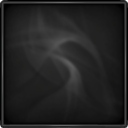 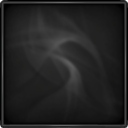 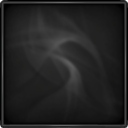 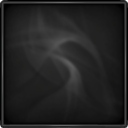 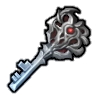 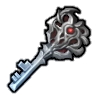 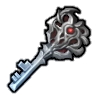 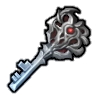 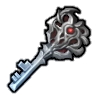 20
20
20
20
20
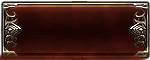 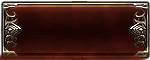 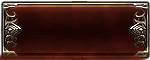 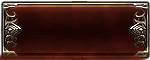 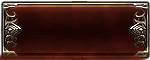 받기
받기
받기
받기
받기
우편수령
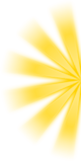 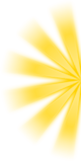 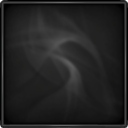 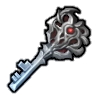 20
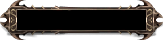 열쇠
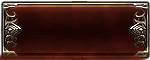 확 인
우편함 UI_모두 받기(슬라이드 기능)
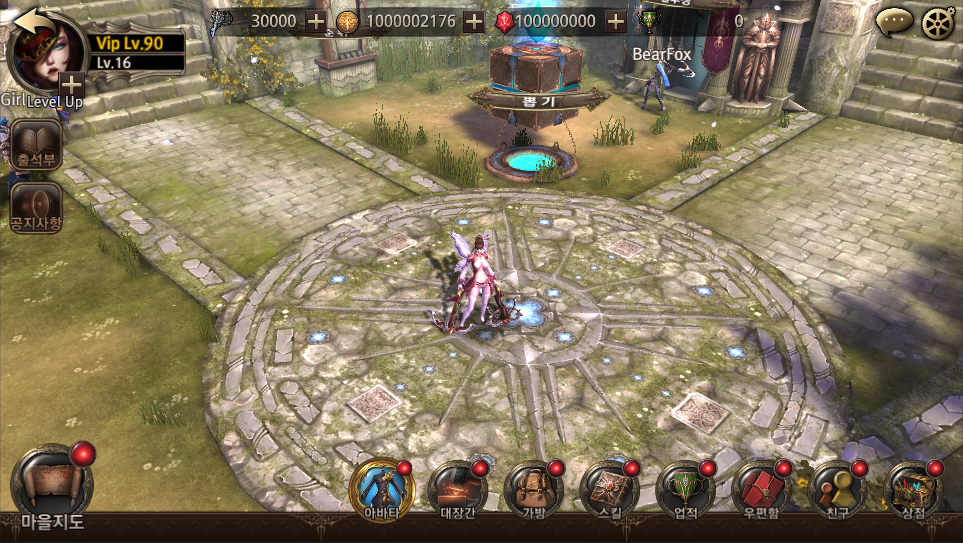 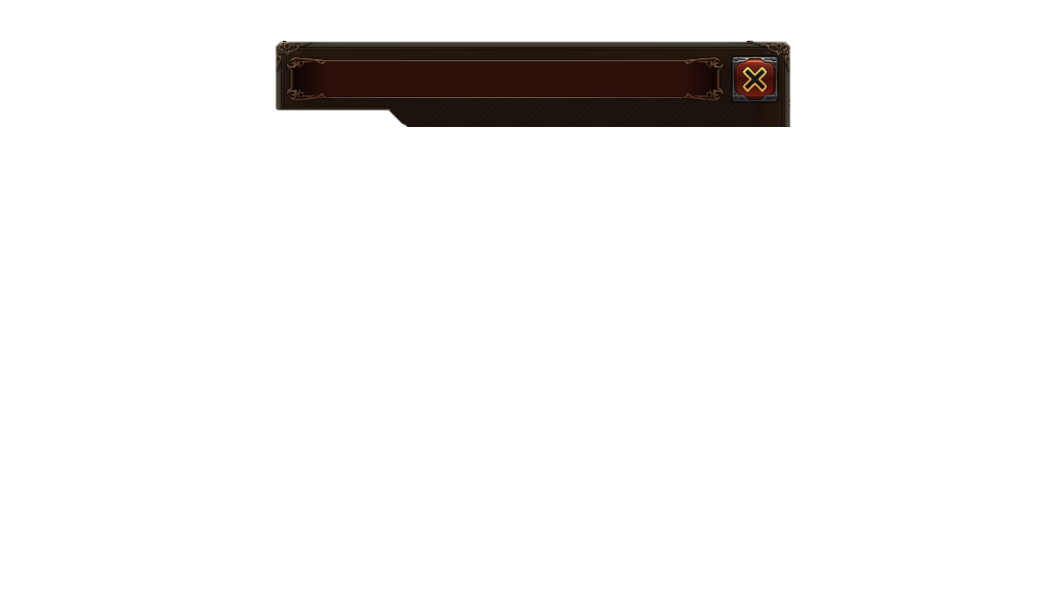 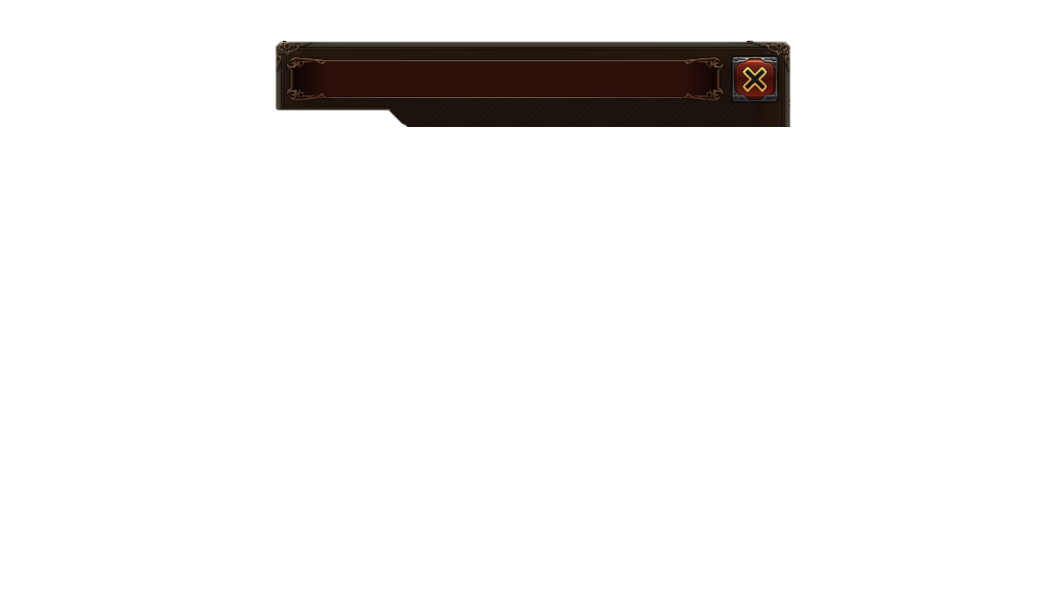 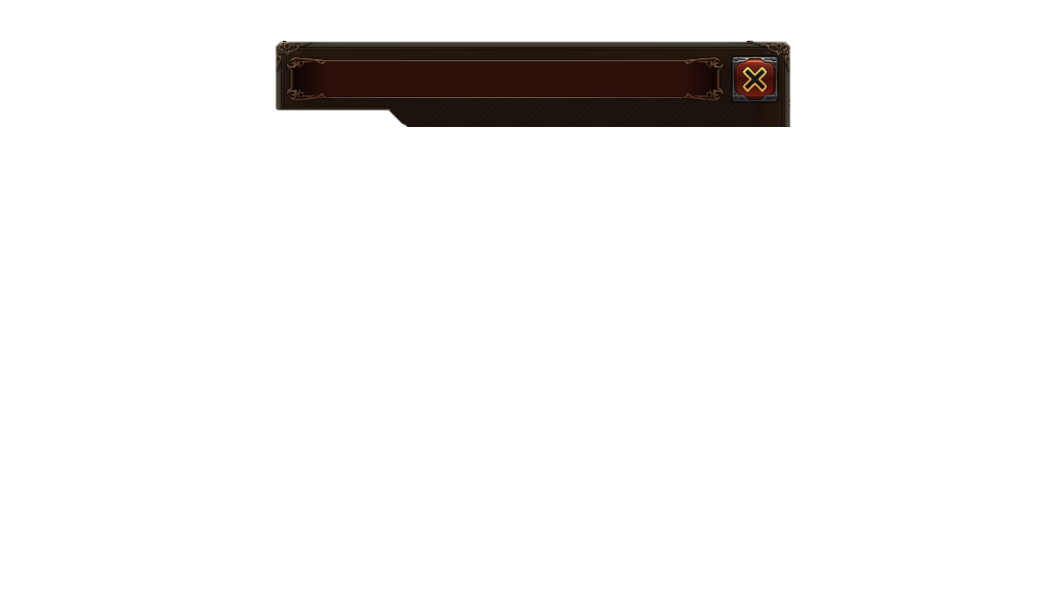 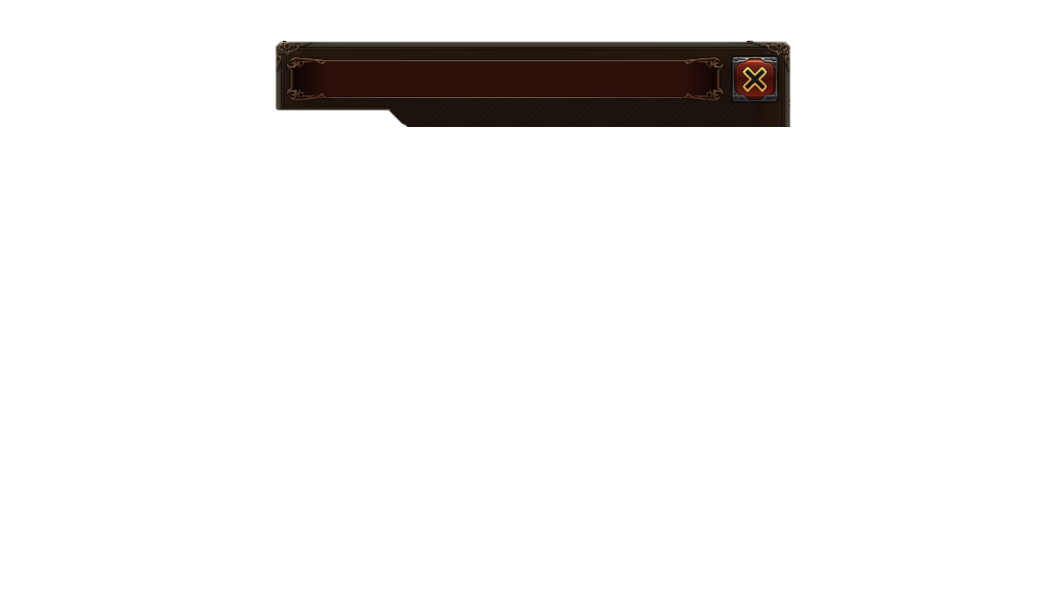 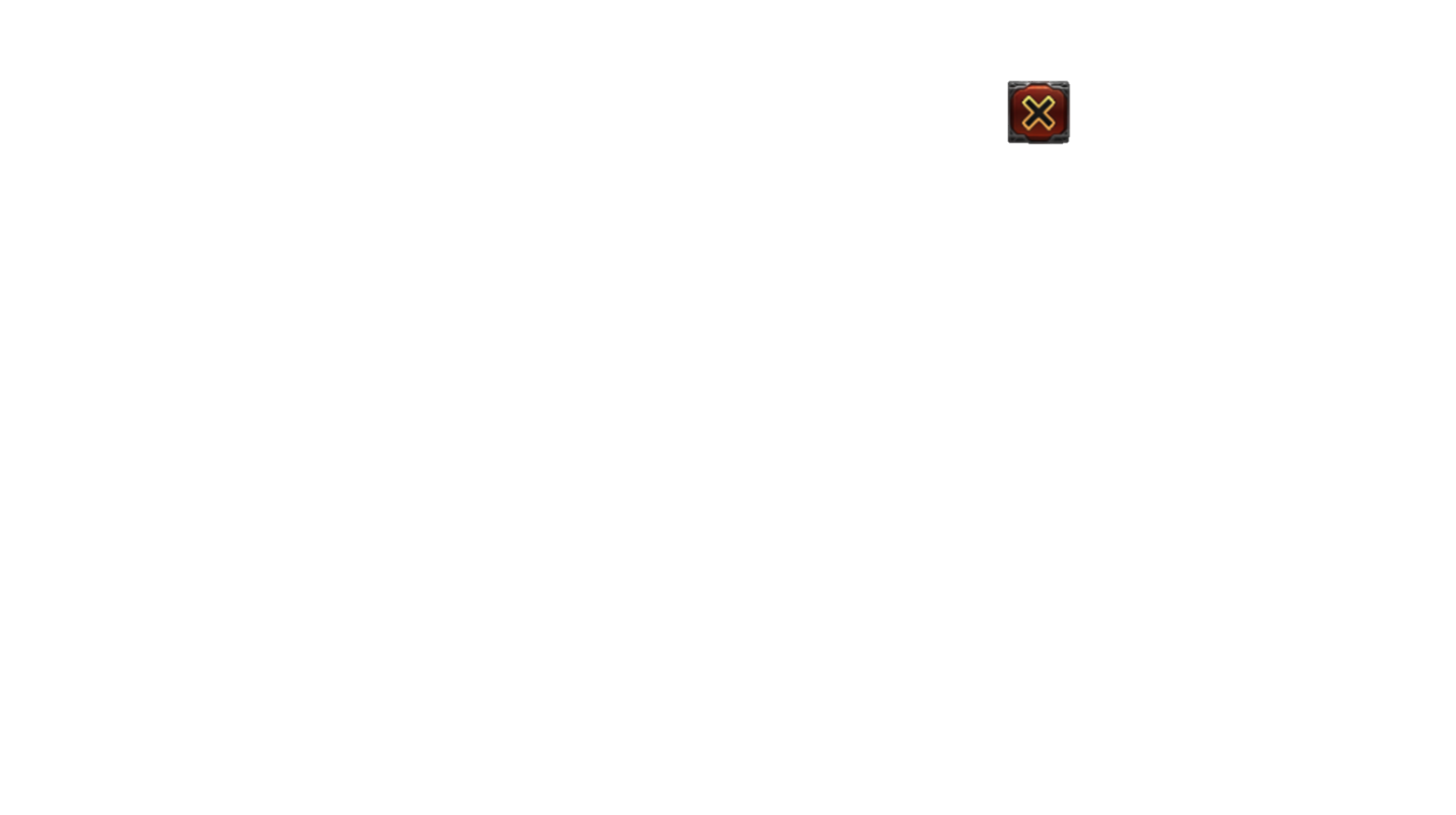 우편함
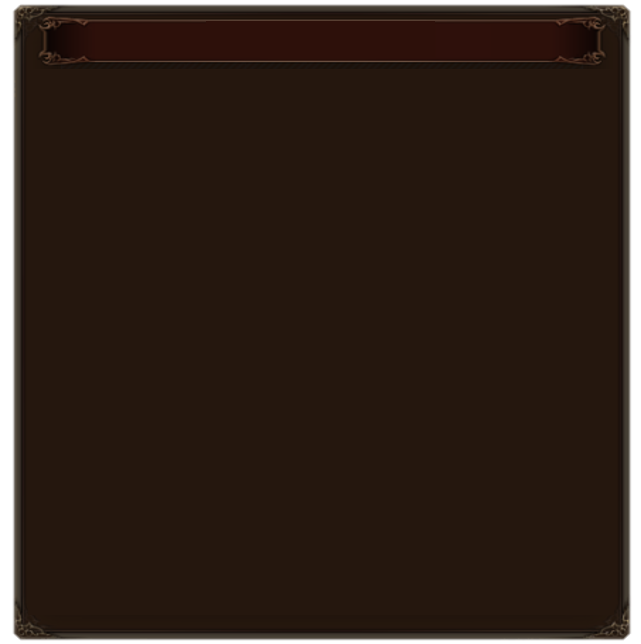 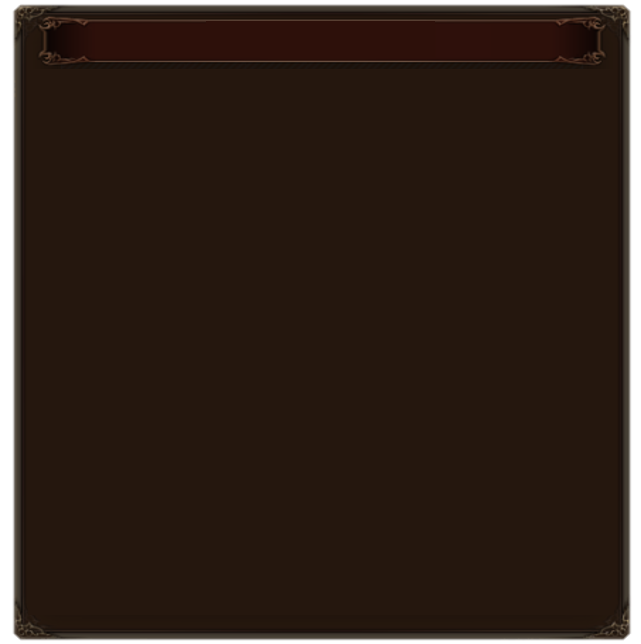 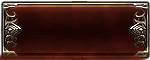 모두받기
열쇠
트로피
뽑기권
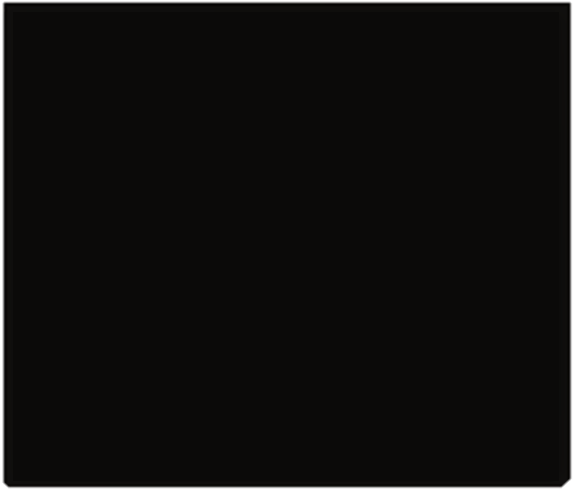 잘생겨서피곤해요(수호자)
행동력 20개을(를) 보냈습니다.
잘생겨서피곤해요(수호자)
행동력 20개을(를) 보냈습니다.
잘생겨서피곤해요(수호자)
행동력 20개을(를) 보냈습니다.
잘생겨서피곤해요(수호자)
행동력 20개을(를) 보냈습니다.
잘생겨서피곤해요(수호자)
행동력 20개을(를) 보냈습니다.
남은 보관 기간
2일 23시간
남은 보관 기간
2일 23시간
남은 보관 기간
2일 23시간
남은 보관 기간
2일 23시간
남은 보관 기간
2일 23시간
캐릭터
섬네일
캐릭터
섬네일
캐릭터
섬네일
캐릭터
섬네일
캐릭터
섬네일
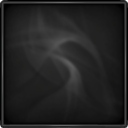 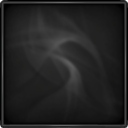 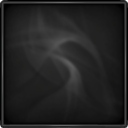 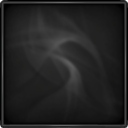 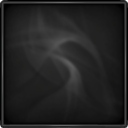 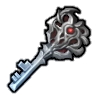 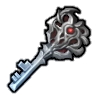 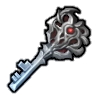 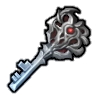 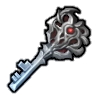 20
20
20
20
20
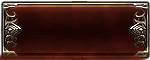 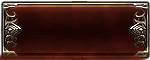 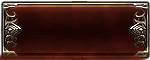 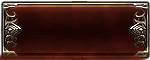 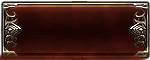 받기
받기
받기
받기
받기
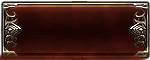 확인
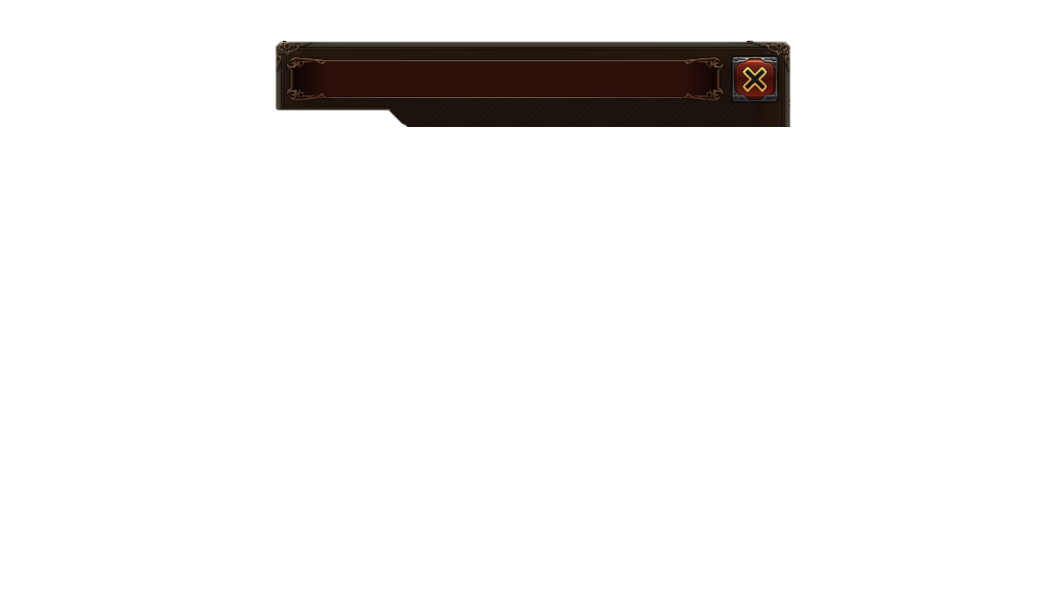 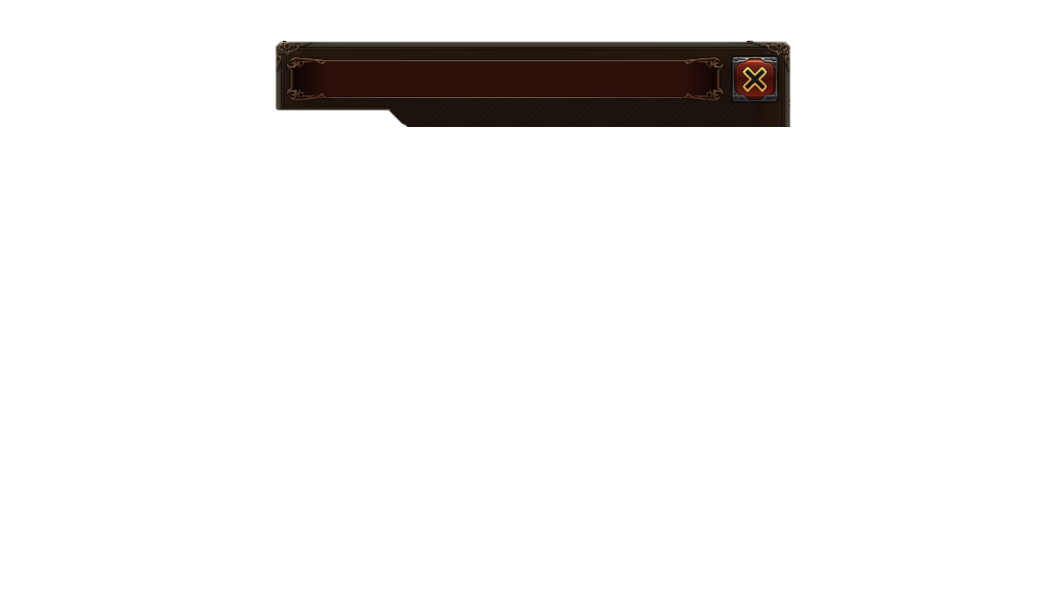 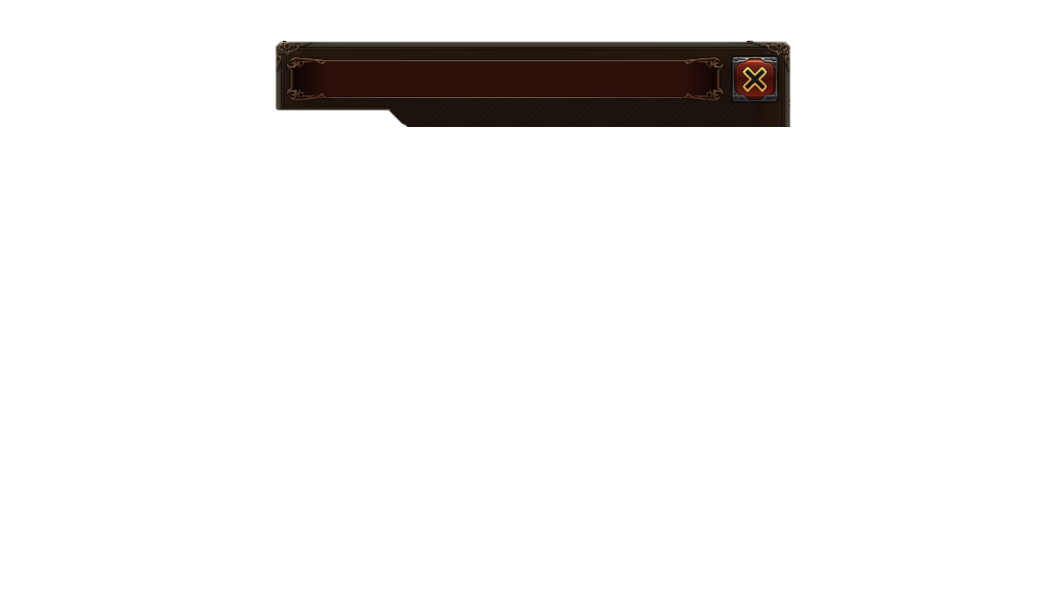 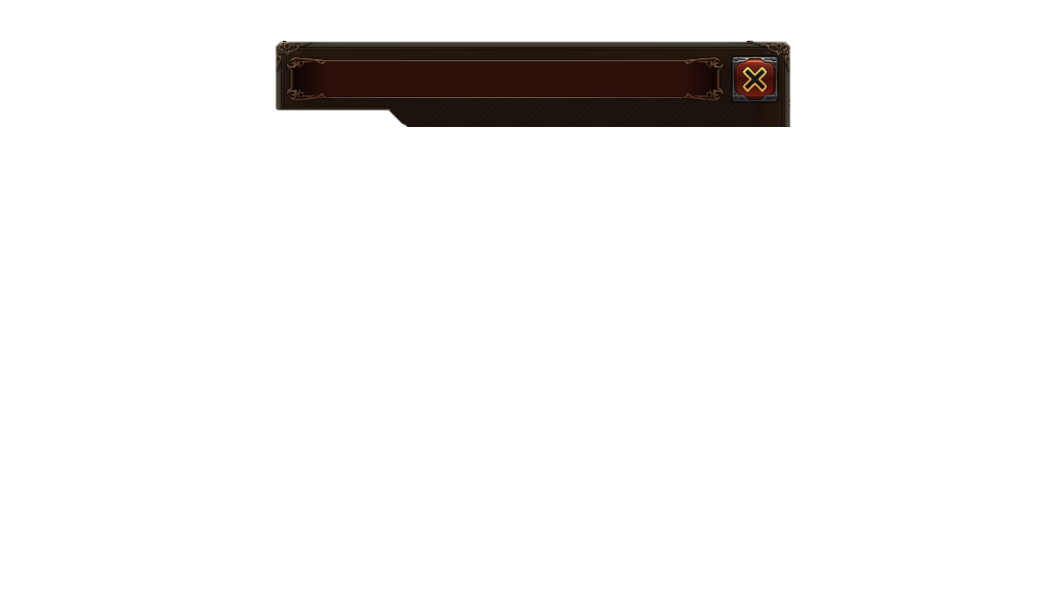 모두 받기
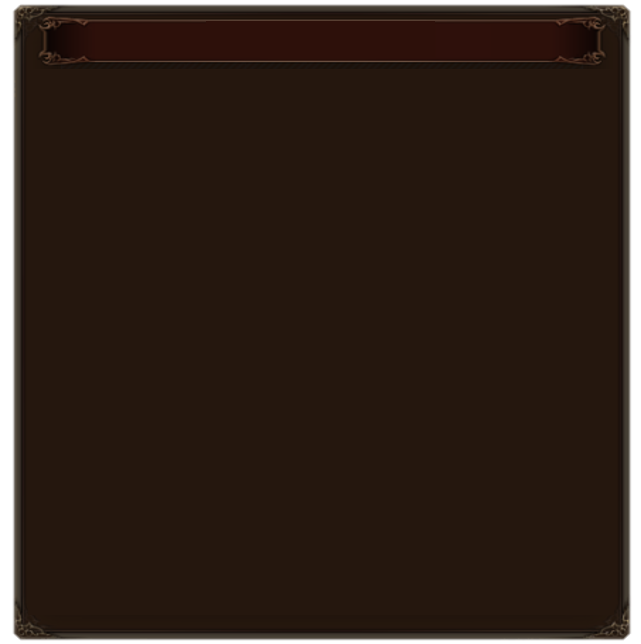 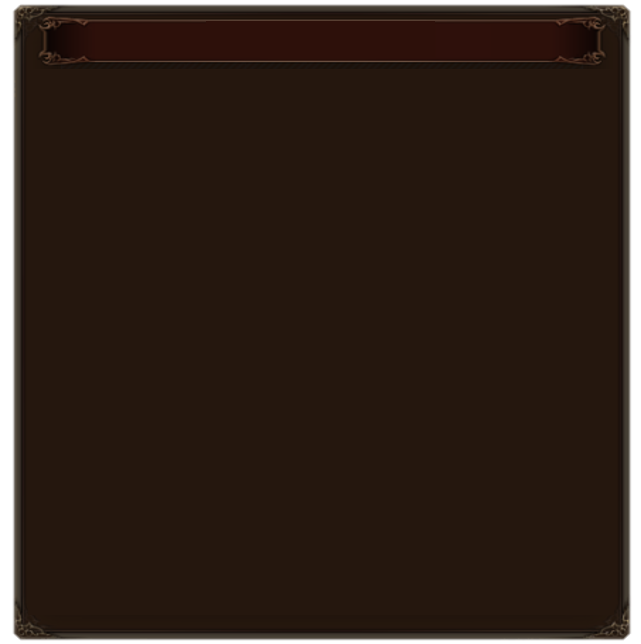 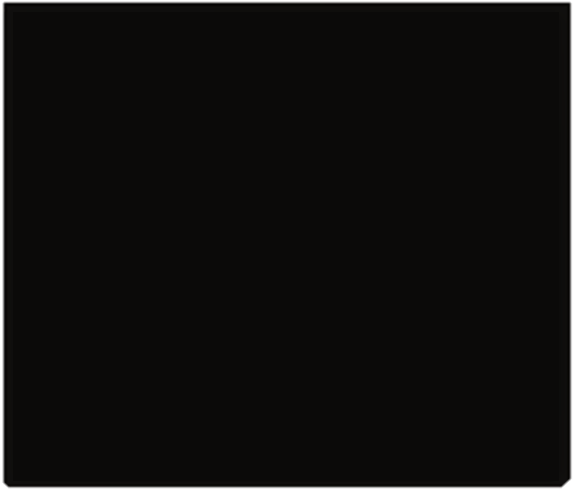 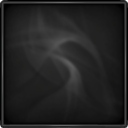 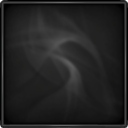 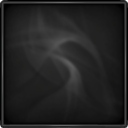 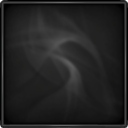 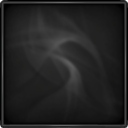 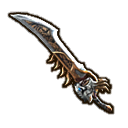 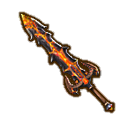 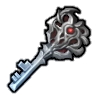 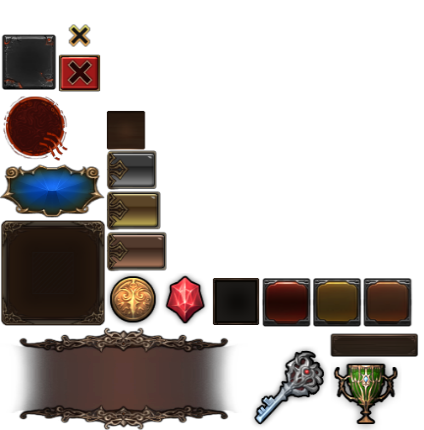 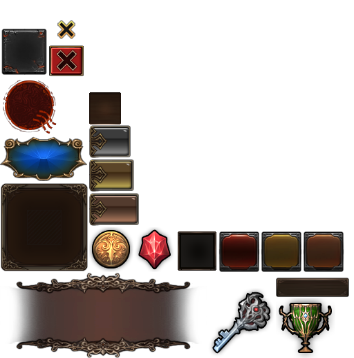 20
20
10,000
열쇠
젬
골드
아그문트의 용암검
날카로
우편함 UI_새로 도착한 우편물이 있을 때(메인 화면)
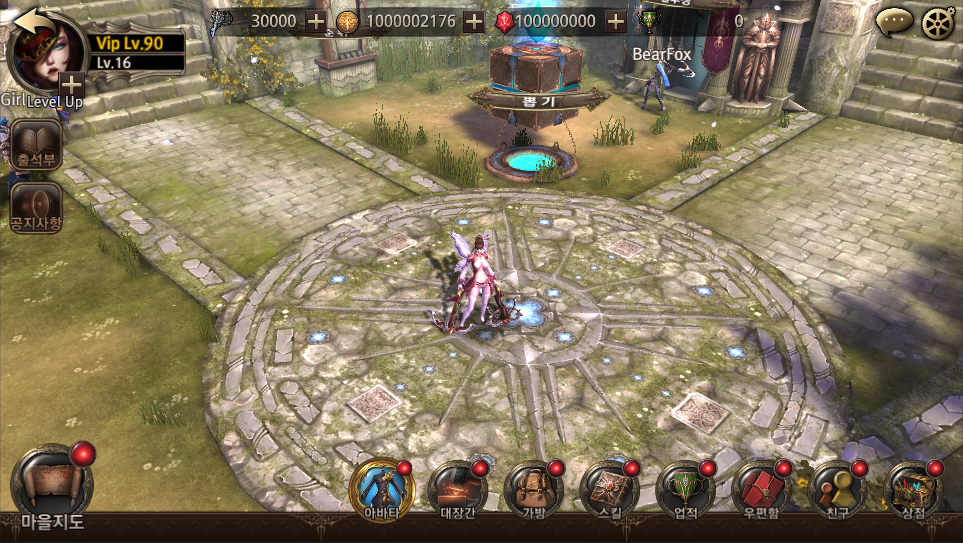 N
우편함 UI_새로 도착한 우편물이 있을 때
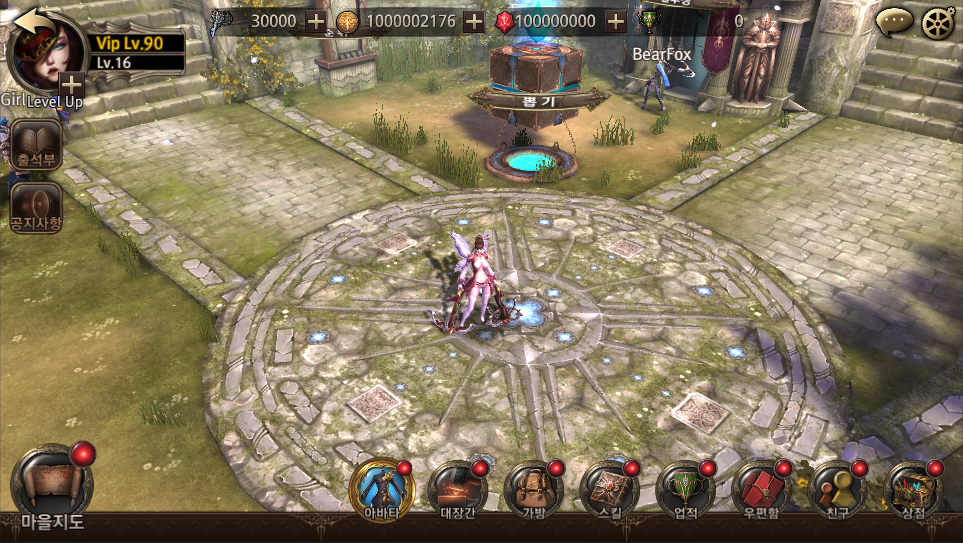 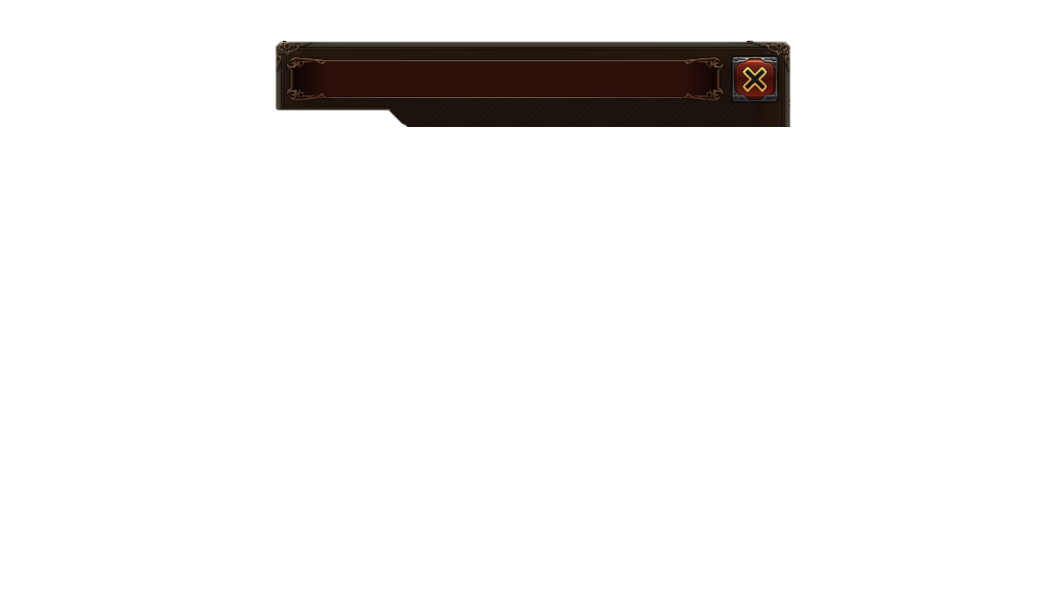 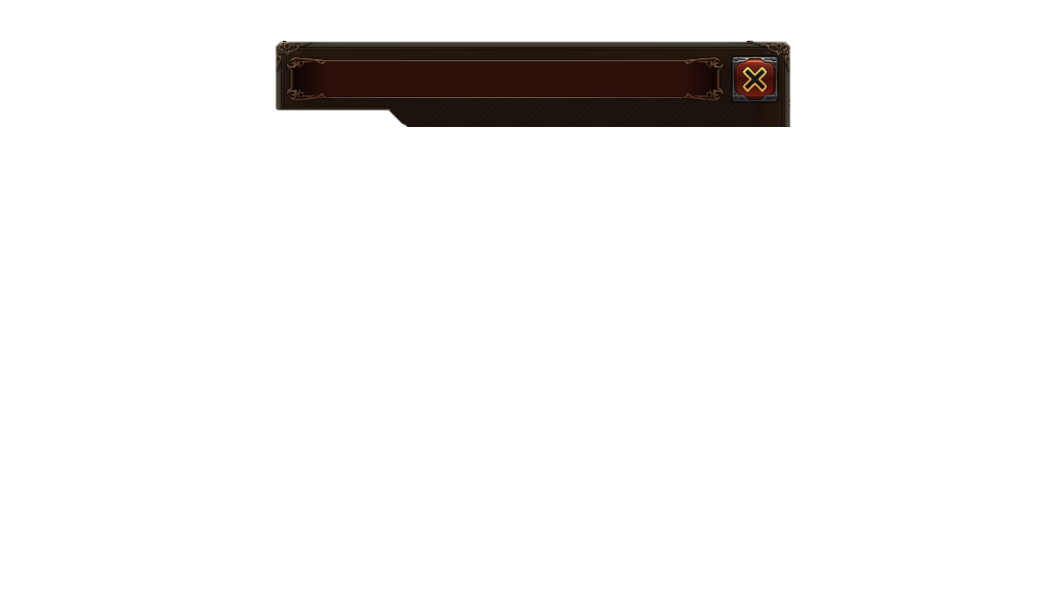 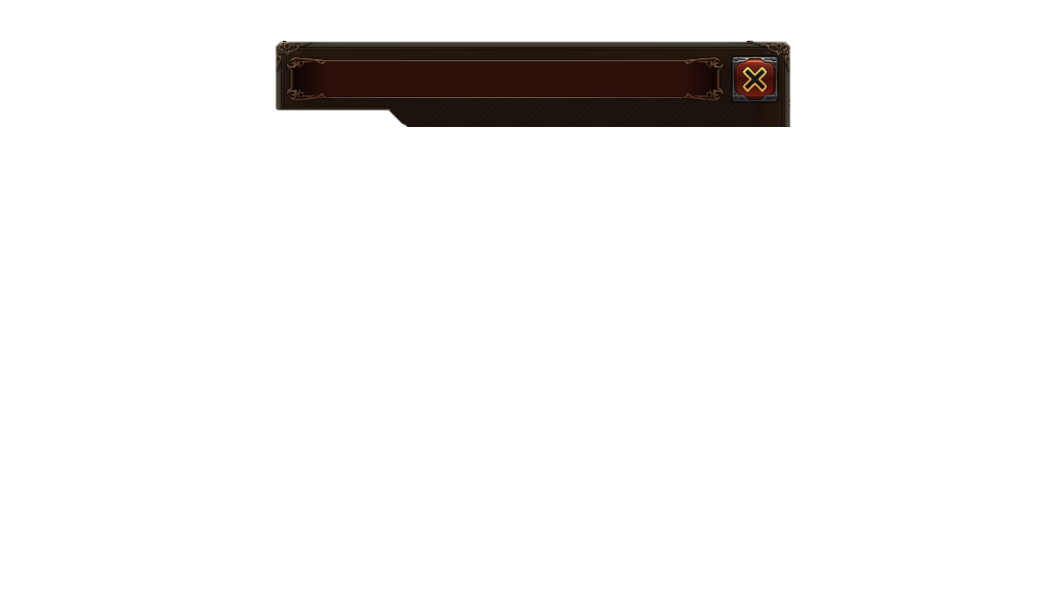 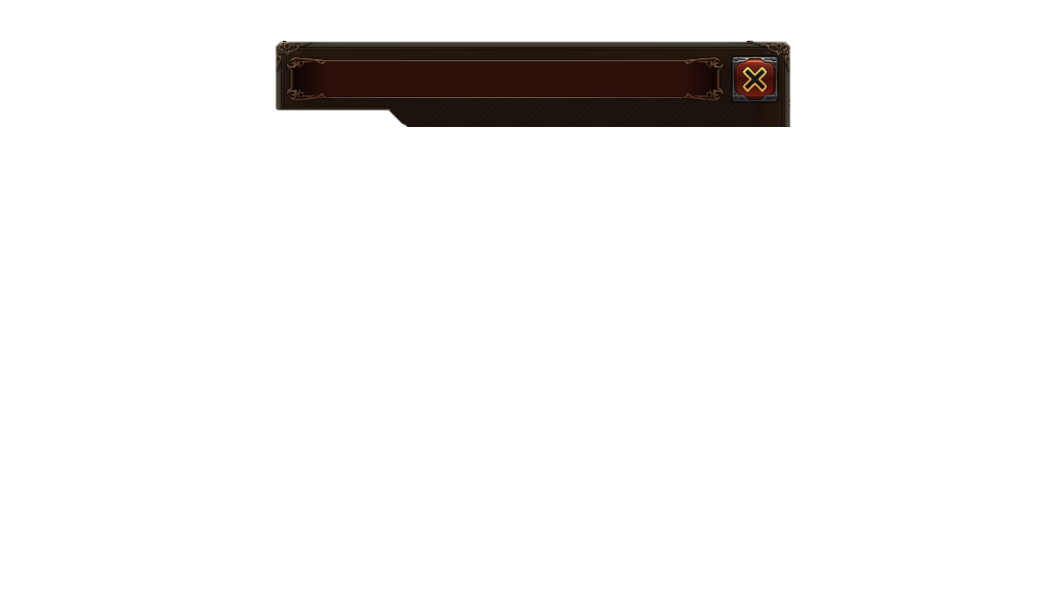 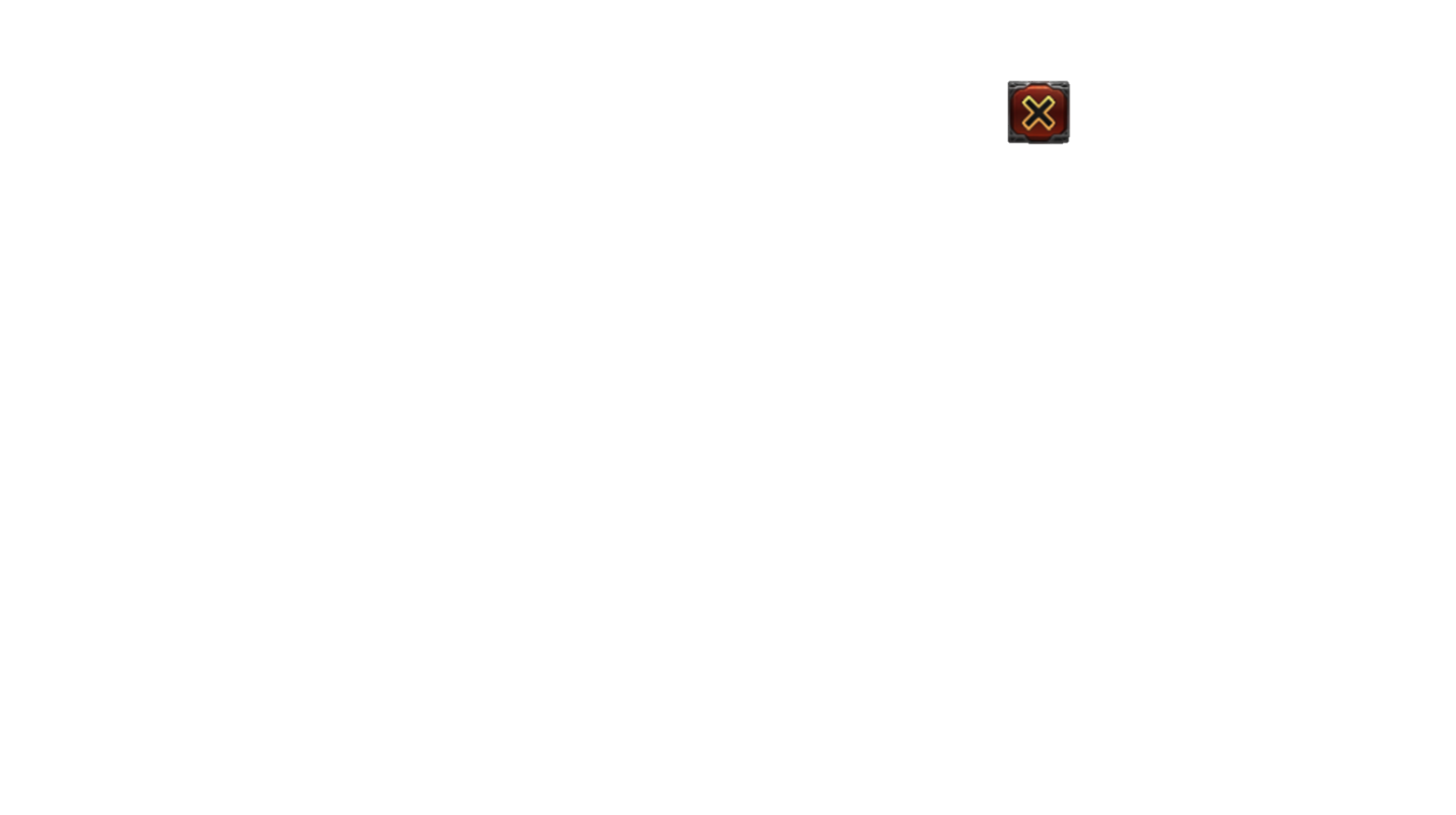 우편함
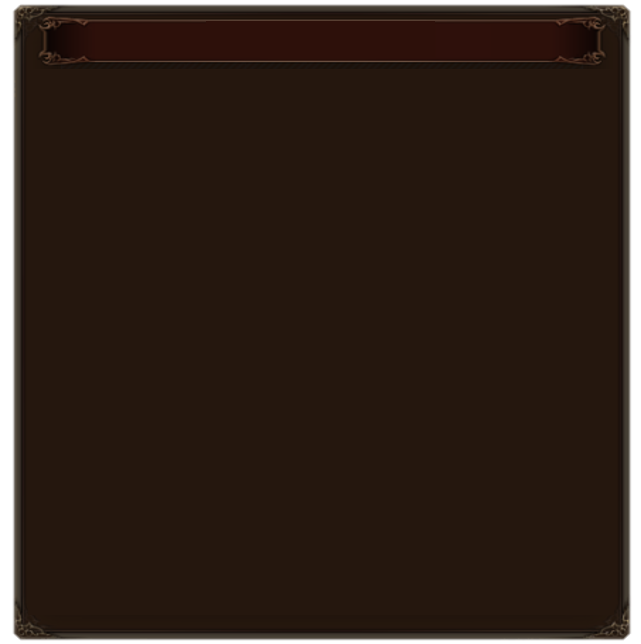 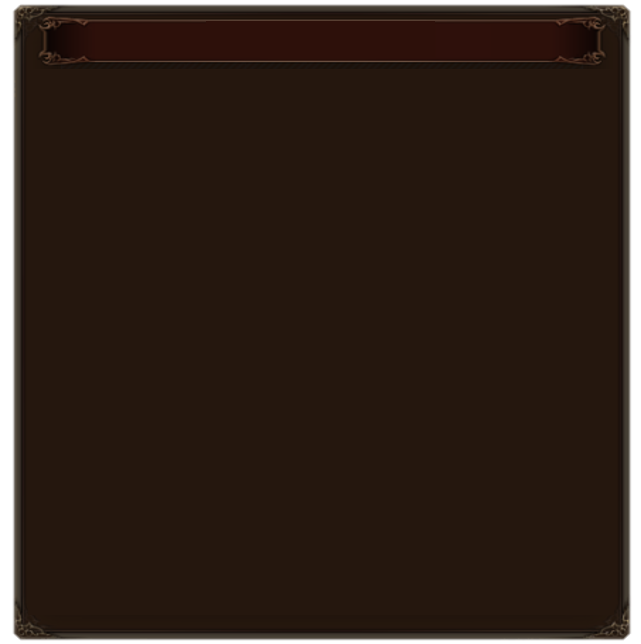 N
N
N
N
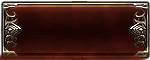 모두받기
열쇠
트로피
선물함
뽑기권
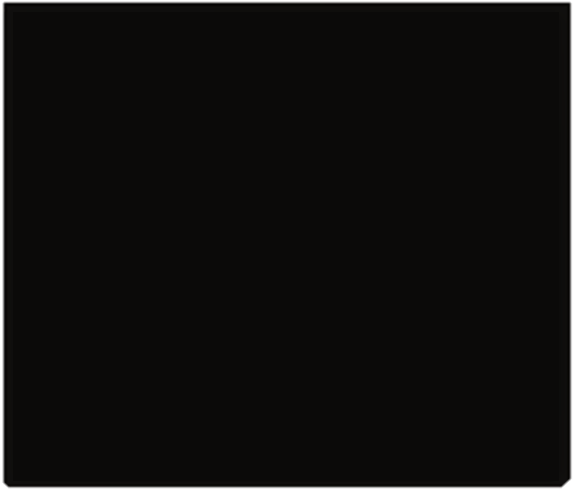 잘생겨서피곤해요(수호자)
행동력 20개을(를) 보냈습니다.
잘생겨서피곤해요(수호자)
행동력 20개을(를) 보냈습니다.
잘생겨서피곤해요(수호자)
행동력 20개을(를) 보냈습니다.
잘생겨서피곤해요(수호자)
행동력 20개을(를) 보냈습니다.
잘생겨서피곤해요(수호자)
행동력 20개을(를) 보냈습니다.
남은 보관 기간
2일 23시간
남은 보관 기간
2일 23시간
남은 보관 기간
2일 23시간
남은 보관 기간
2일 23시간
남은 보관 기간
2일 23시간
캐릭터
섬네일
캐릭터
섬네일
캐릭터
섬네일
캐릭터
섬네일
캐릭터
섬네일
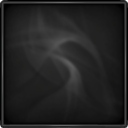 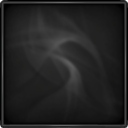 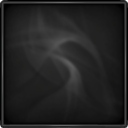 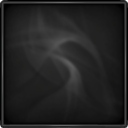 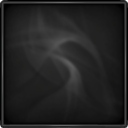 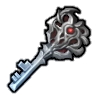 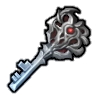 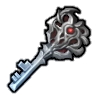 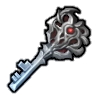 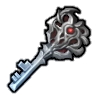 20
20
20
20
20
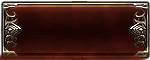 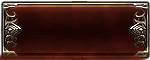 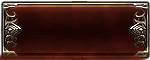 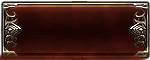 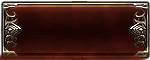 받기
받기
받기
받기
받기
출석 보상 UI
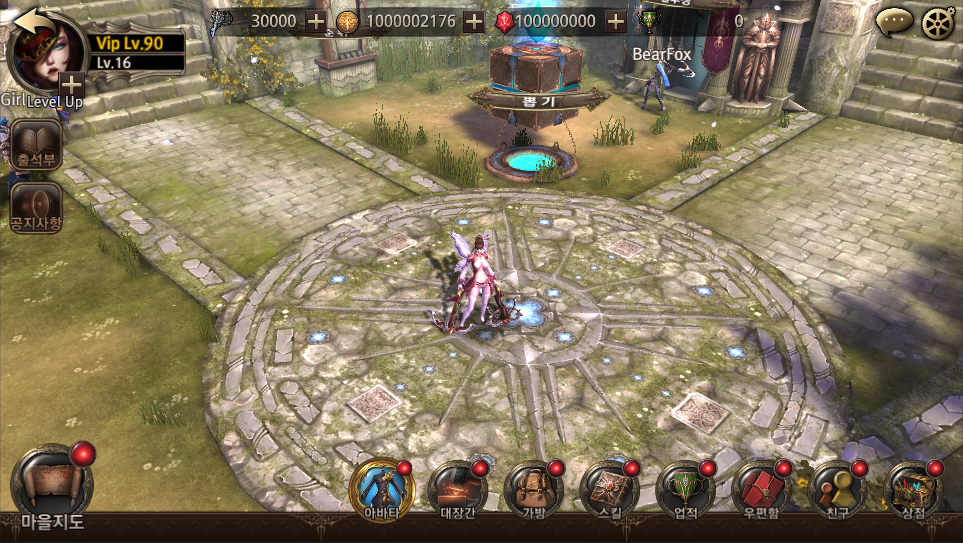 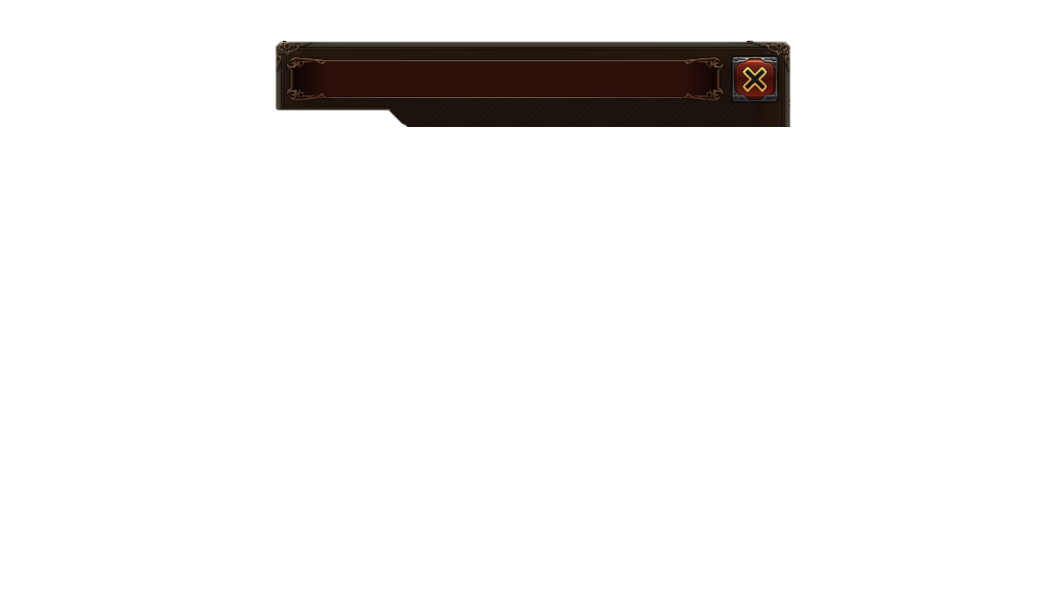 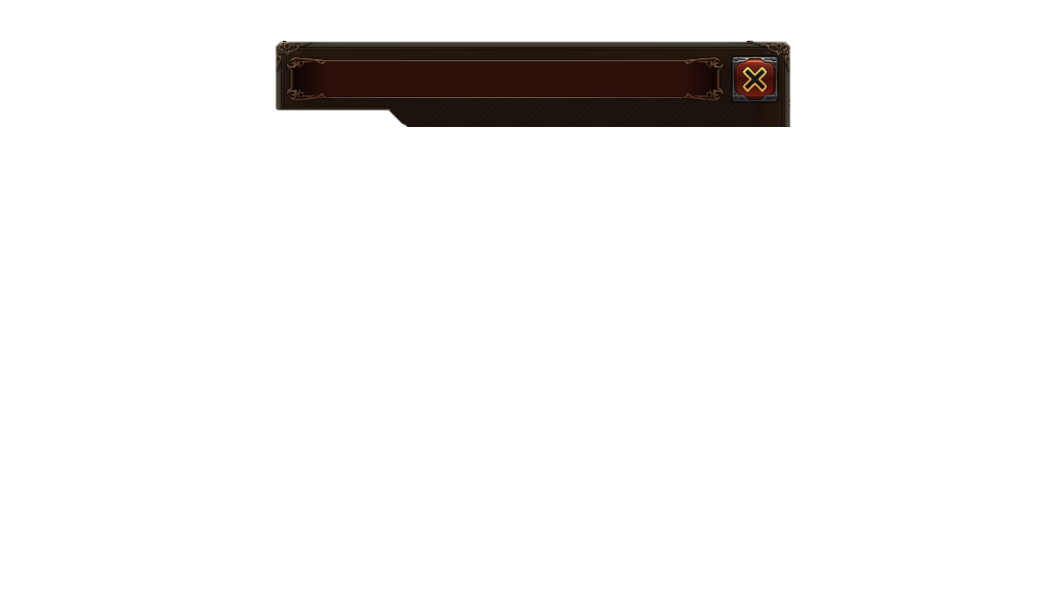 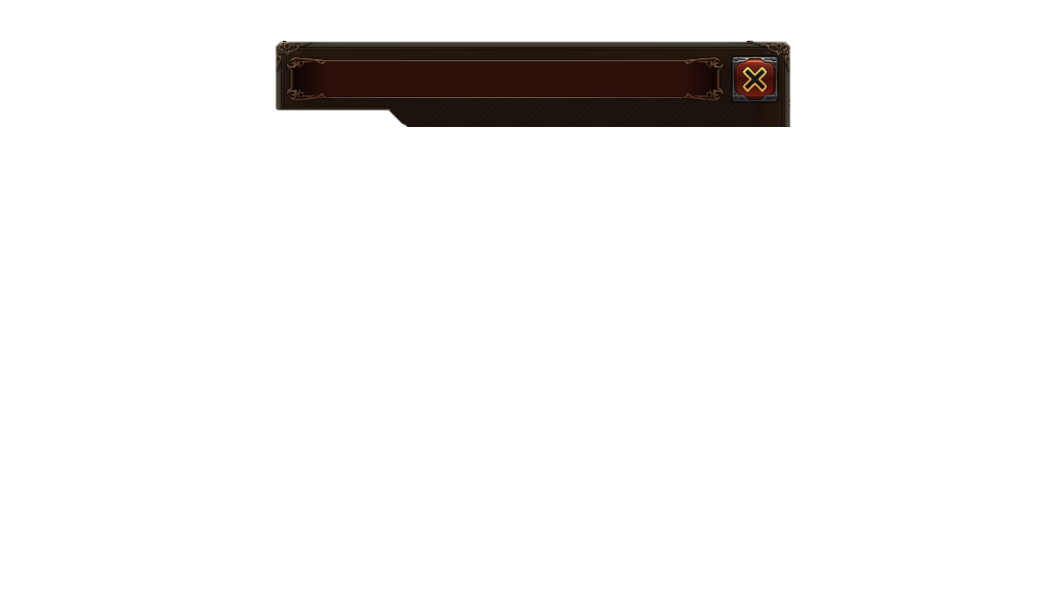 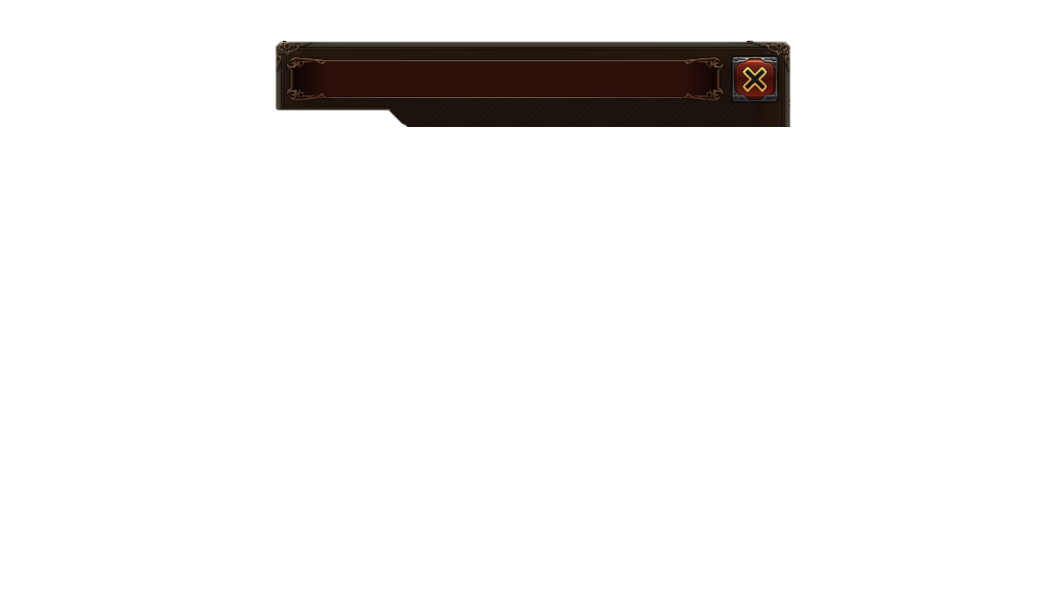 출석 보상
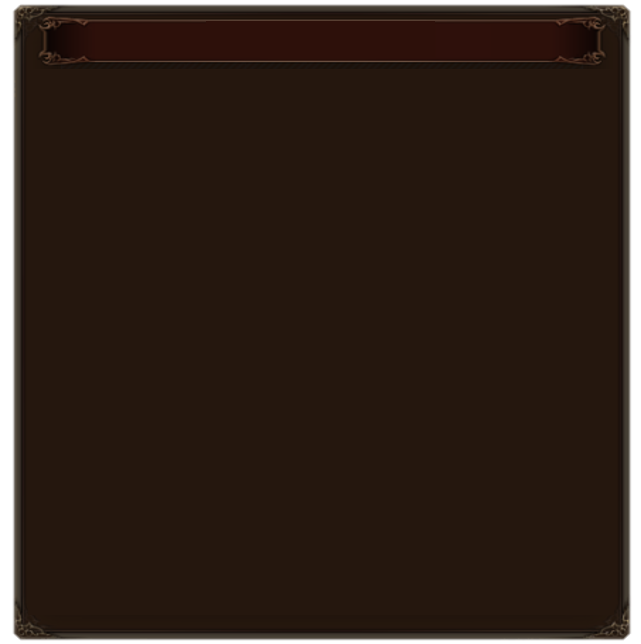 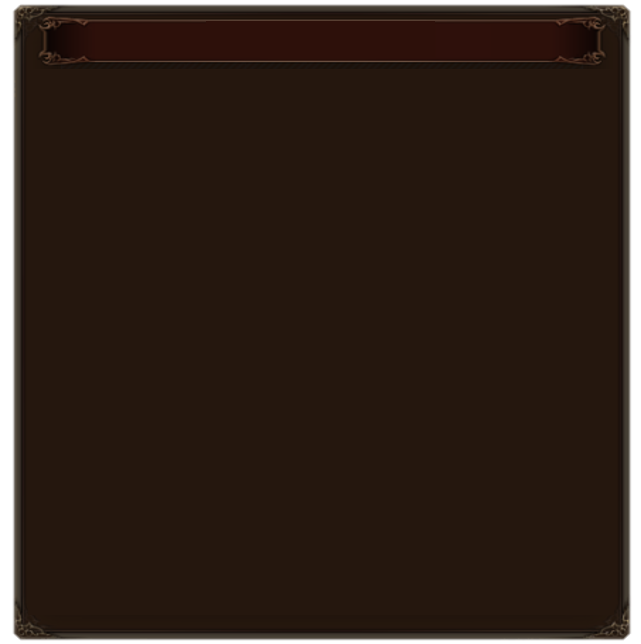 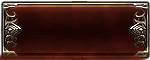 보상 설명
매일 매일 출석하여 더욱 푸짐한 보상을 획득해보세요~
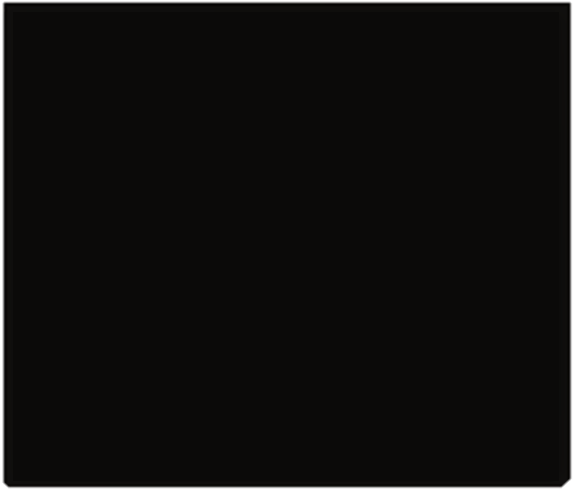 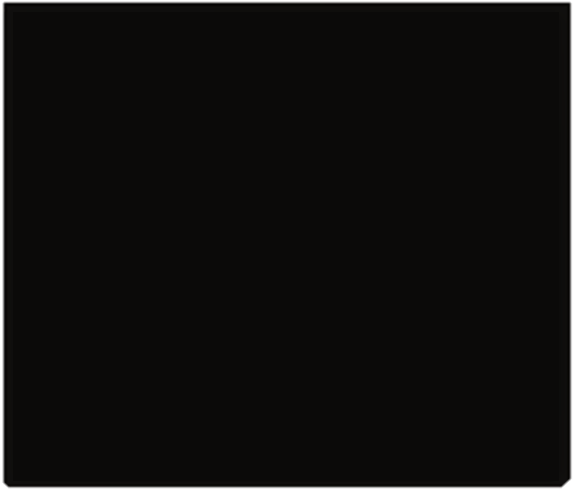 이달의 연속 출석
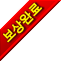 VIP3
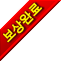 VIP4
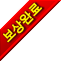 VIP1
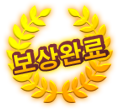 VIP2
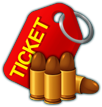 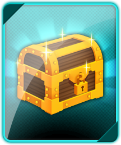 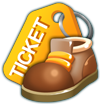 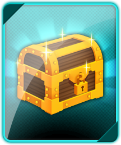 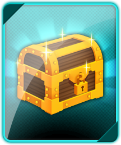 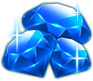 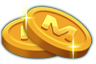 5000
10000
20000
50000
20
50
100
200
50
100
200
400
30
60
120
240
7
연속 출석 횟수 :
고급 무기
레어 무기
에픽 무기
전설 무기
고급 장비
레어 장비
에픽 장비
전설 장비
고급 룬
레어 룬
에픽 룬
전설 룬
VIP7
VIP8
VIP5
VIP6
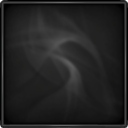 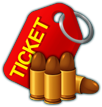 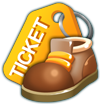 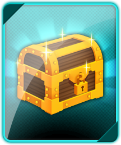 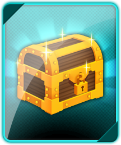 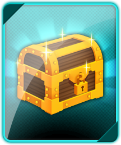 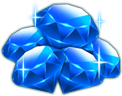 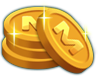 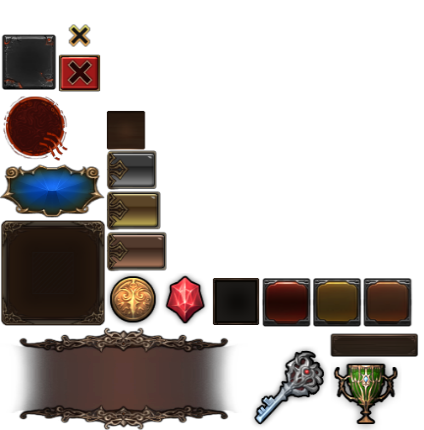 VIP11
VIP12
VIP9
VIP10
100
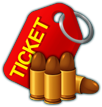 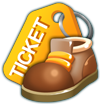 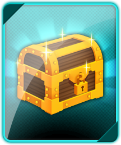 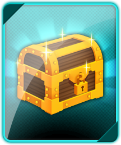 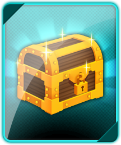 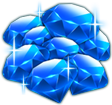 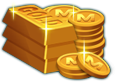 젬
VIP15
VIP16
VIP13
VIP14
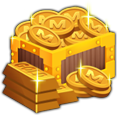 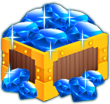 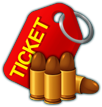 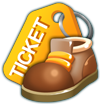 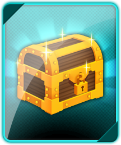 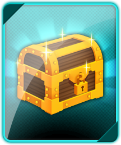 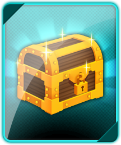 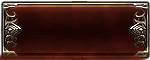 보상 받기
출석 보상은 우편함으로 지급됩니다. 우편함을 확인해 주세요.
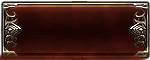 확인
출석 보상 UI_복귀 유저 출석 보상
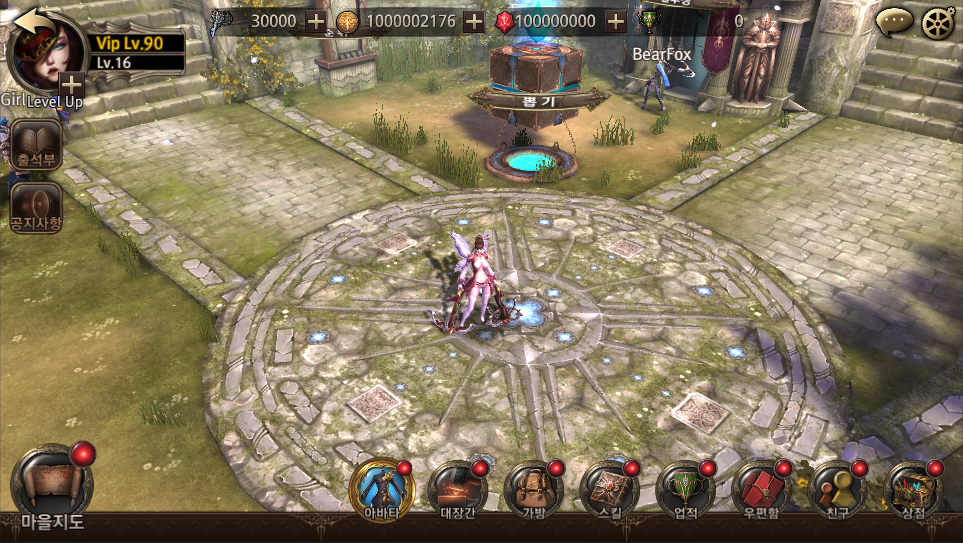 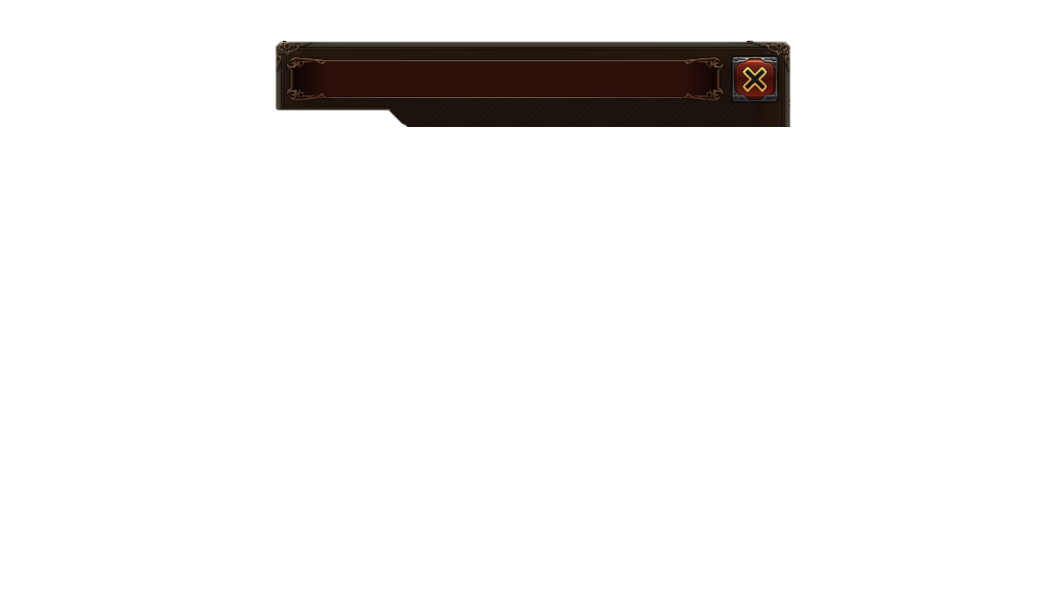 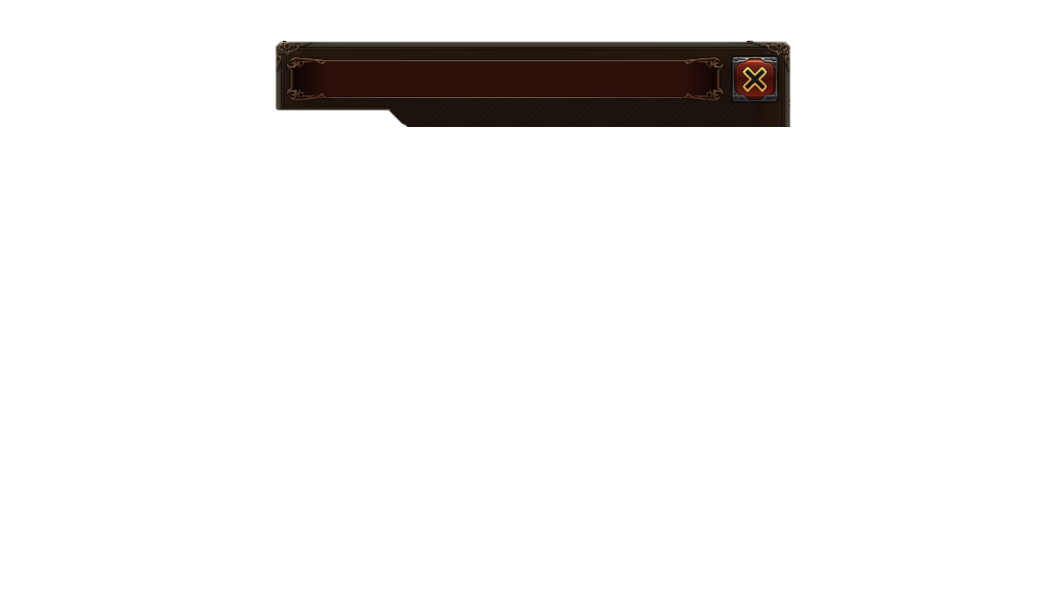 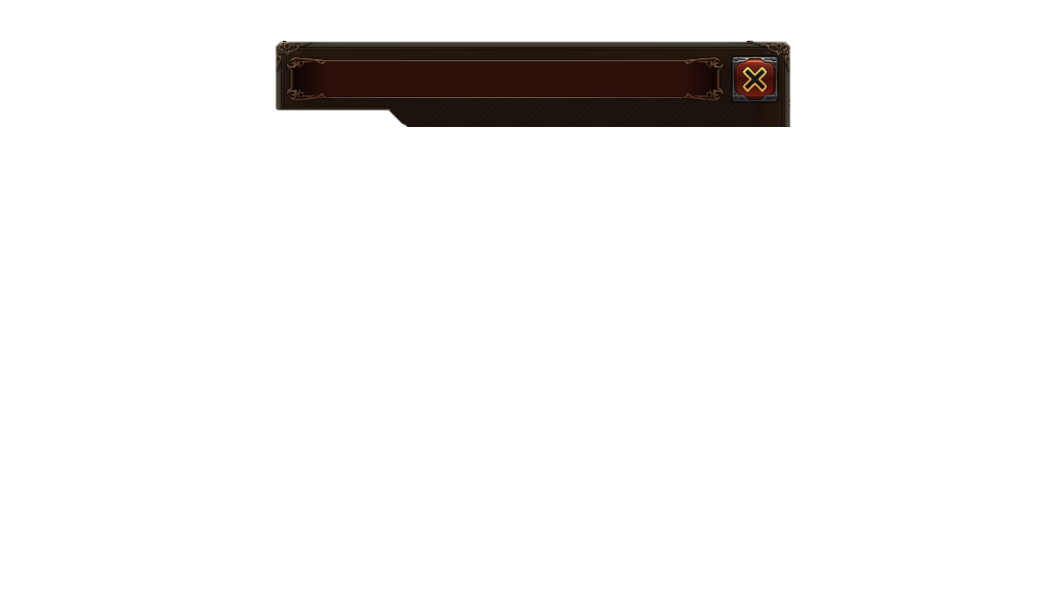 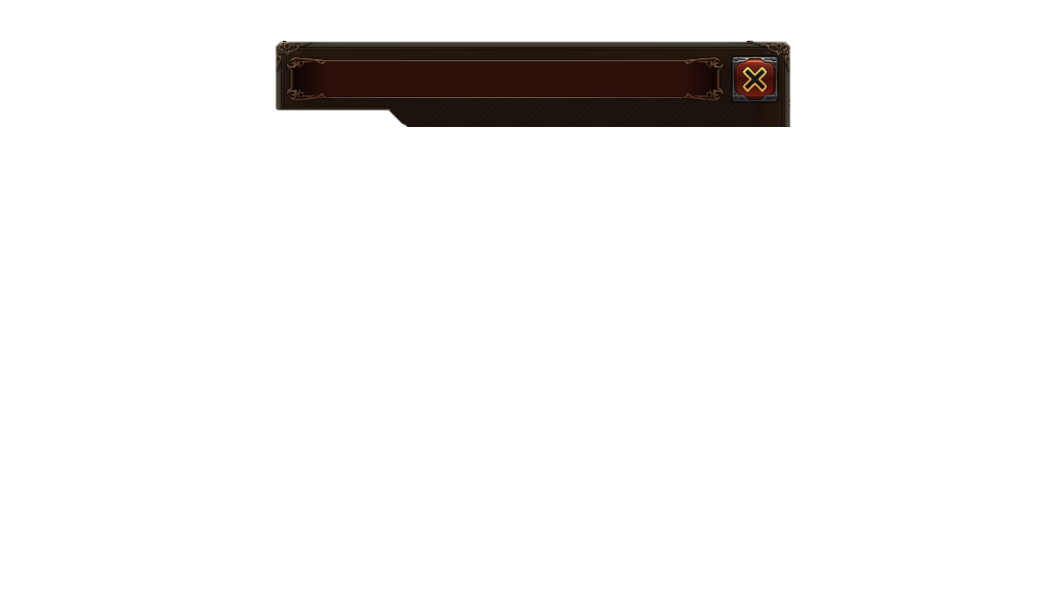 복귀 유저 출석 보상
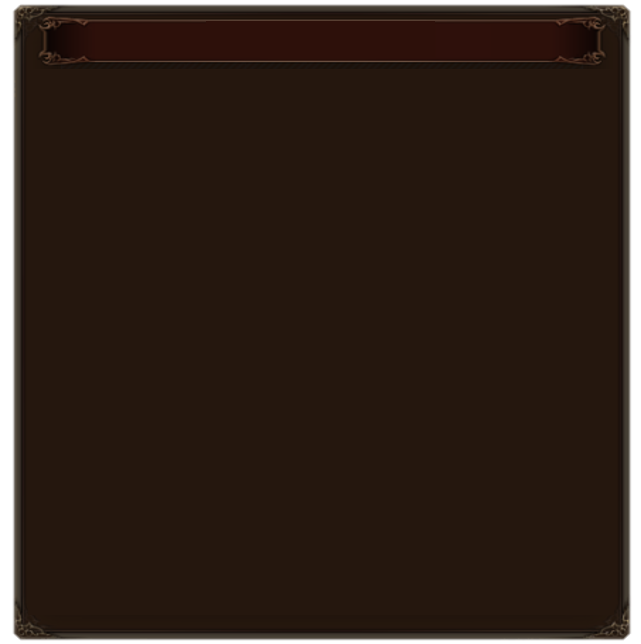 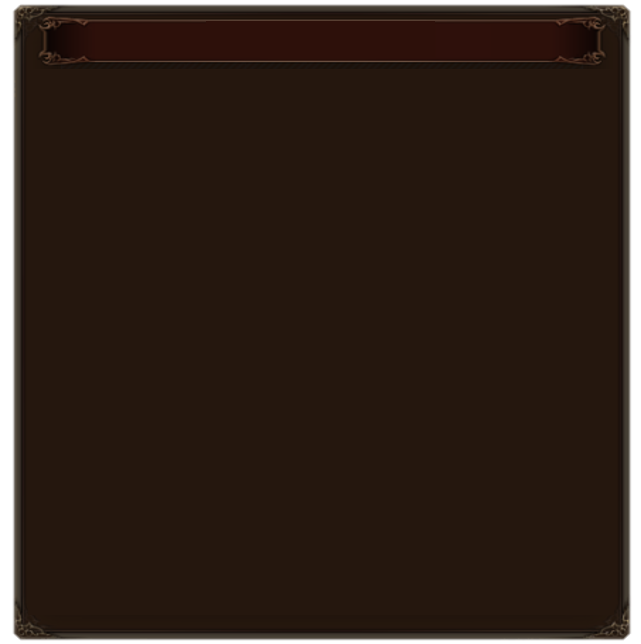 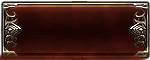 보상 설명
매일 매일 출석하여 더욱 푸짐한 보상을 획득해보세요~
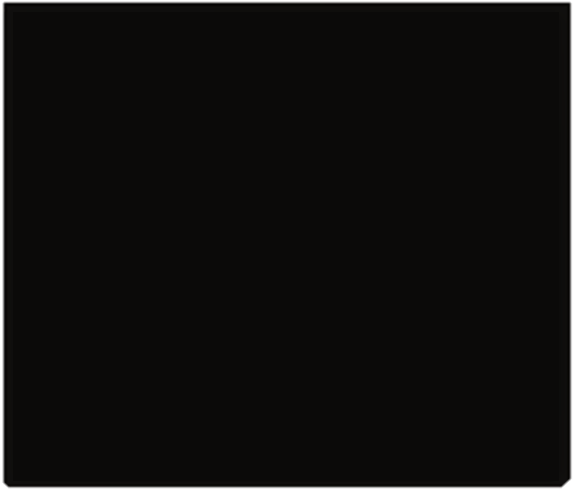 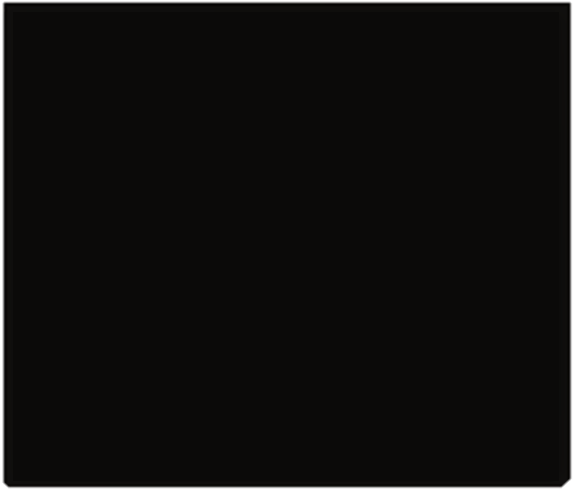 이달의 연속 출석
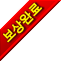 VIP3
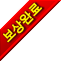 VIP4
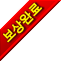 VIP1
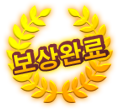 VIP2
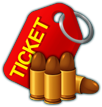 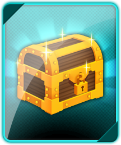 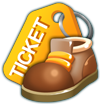 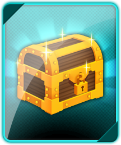 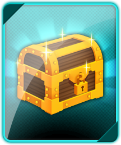 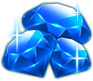 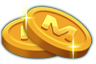 5000
10000
20000
50000
20
50
100
200
50
100
200
400
30
60
120
240
7
연속 출석 횟수 :
고급 무기
레어 무기
에픽 무기
전설 무기
고급 장비
레어 장비
에픽 장비
전설 장비
고급 룬
레어 룬
에픽 룬
전설 룬
VIP7
VIP8
VIP5
VIP6
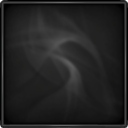 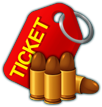 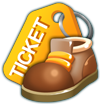 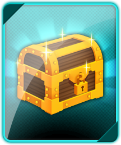 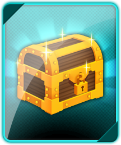 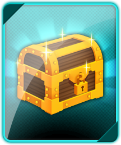 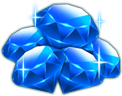 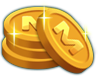 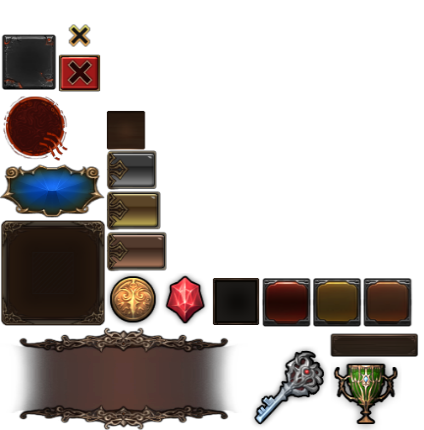 VIP11
VIP12
VIP9
VIP10
100
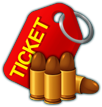 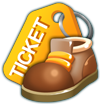 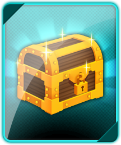 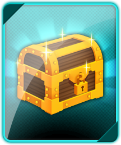 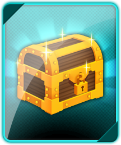 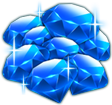 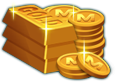 젬
VIP15
VIP16
VIP13
VIP14
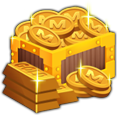 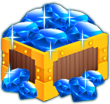 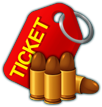 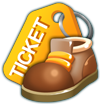 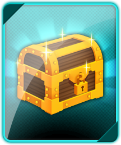 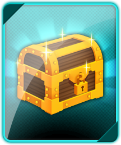 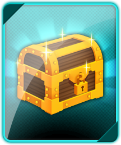 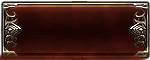 보상 받기
출석 보상은 우편함으로 지급됩니다. 우편함을 확인해 주세요.
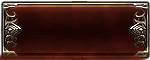 확인
출석 보상 UI_연속 출석 보상 받기_1
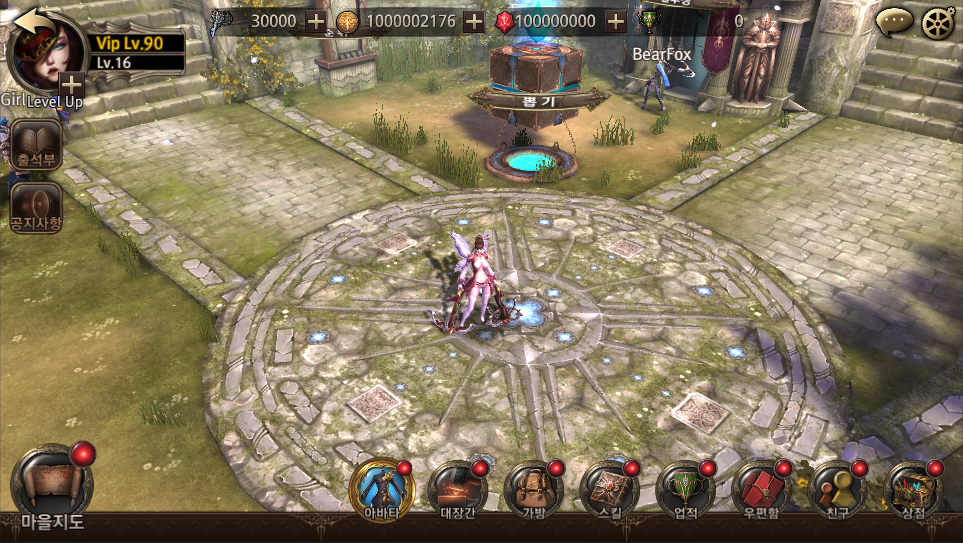 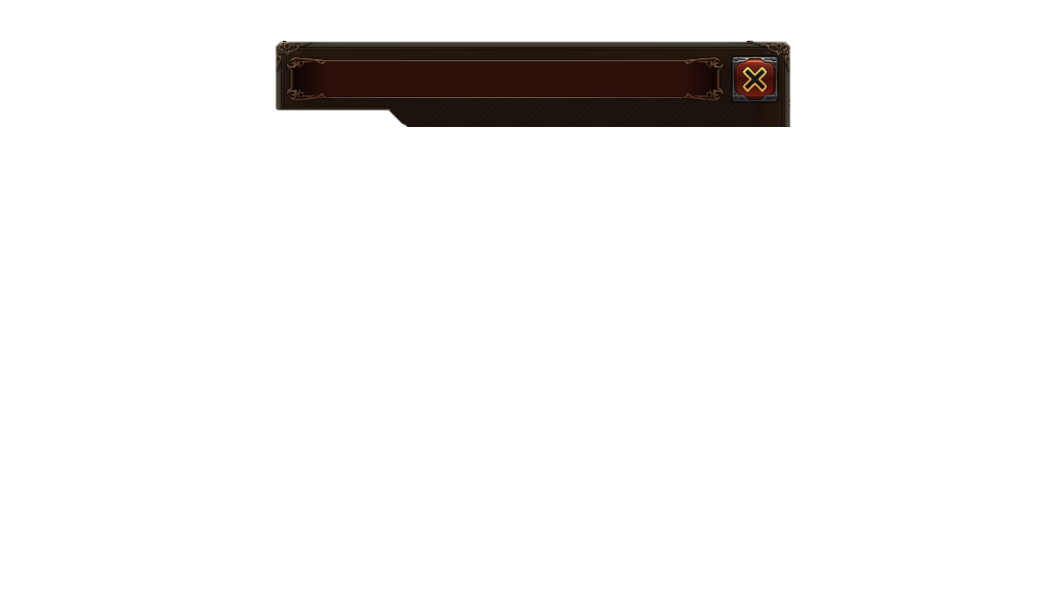 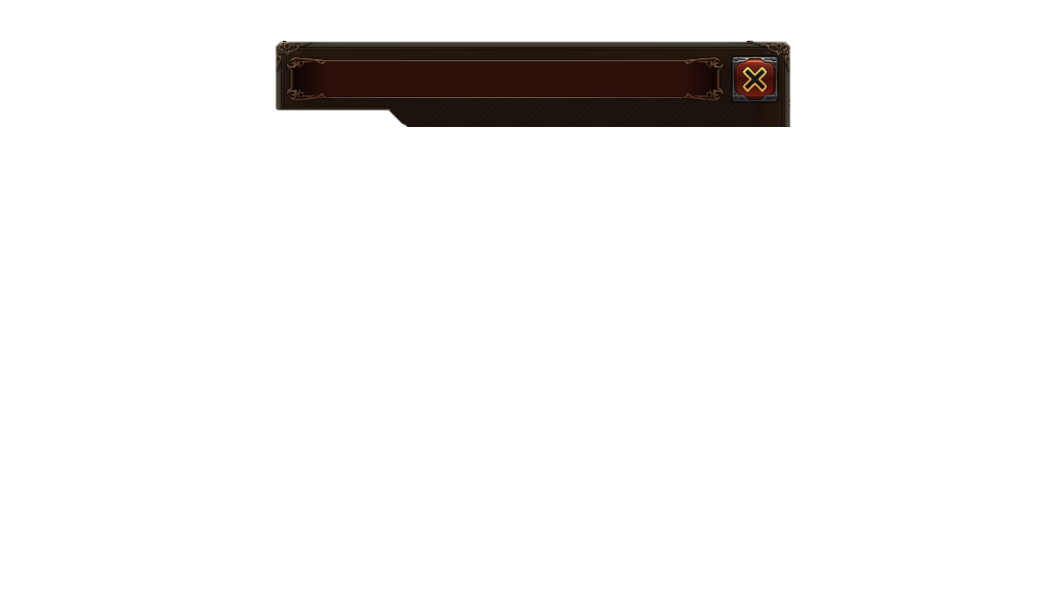 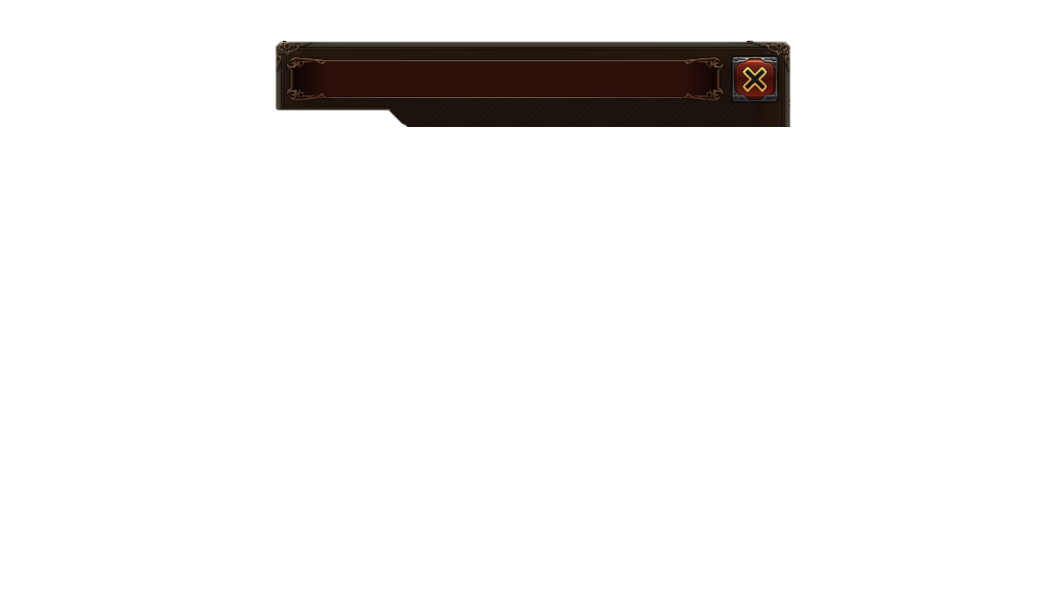 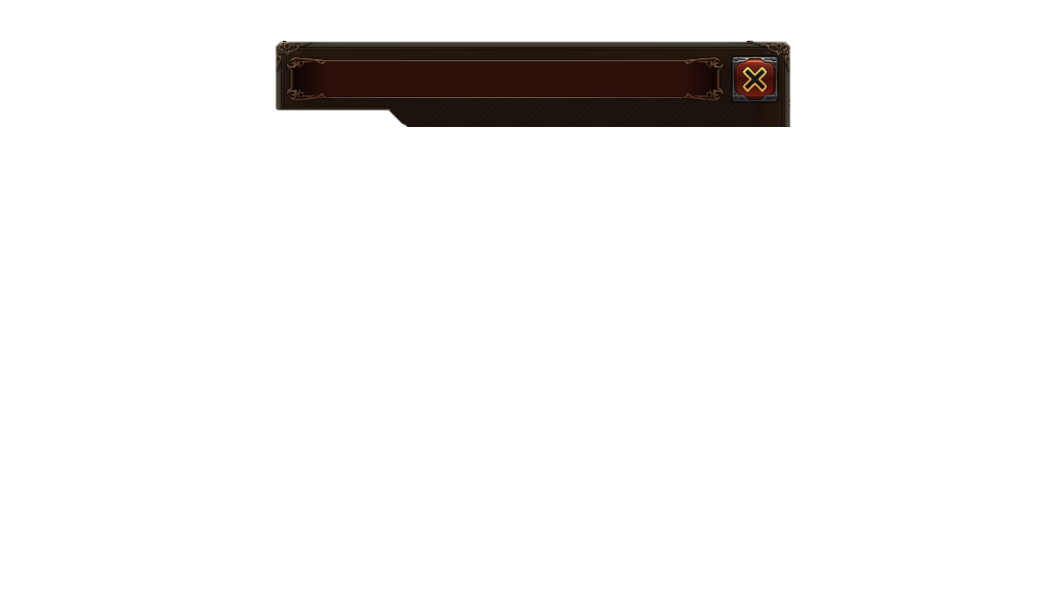 출석 보상
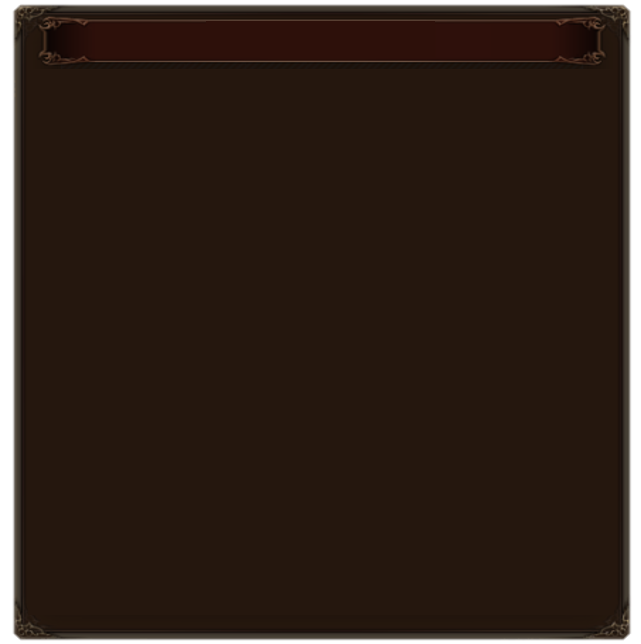 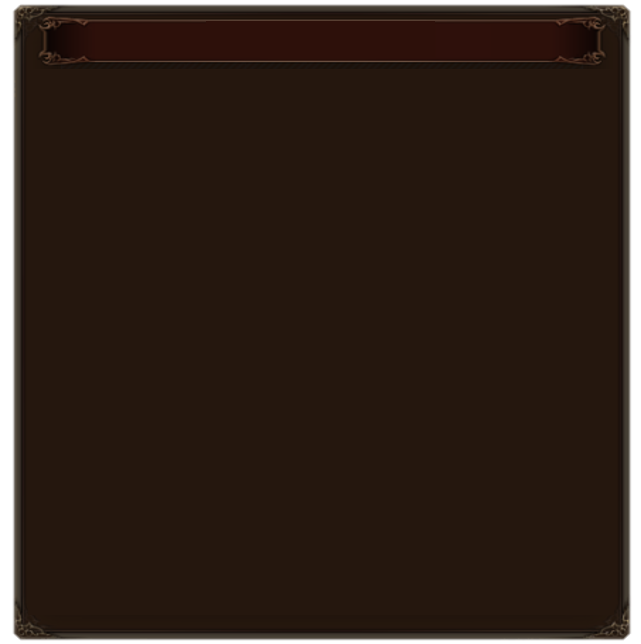 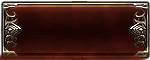 보상 설명
매일 매일 출석하여 더욱 푸짐한 보상을 획득해보세요~
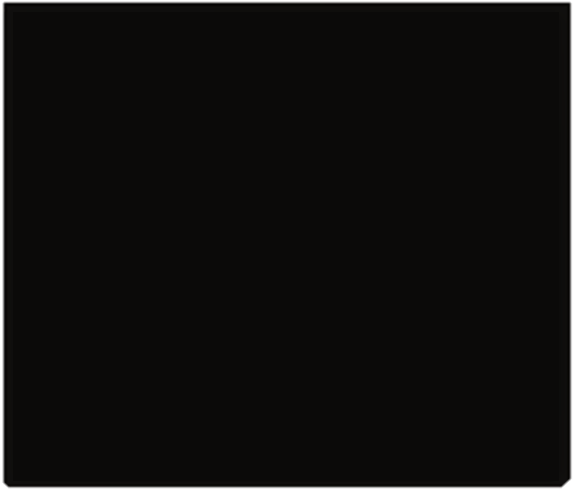 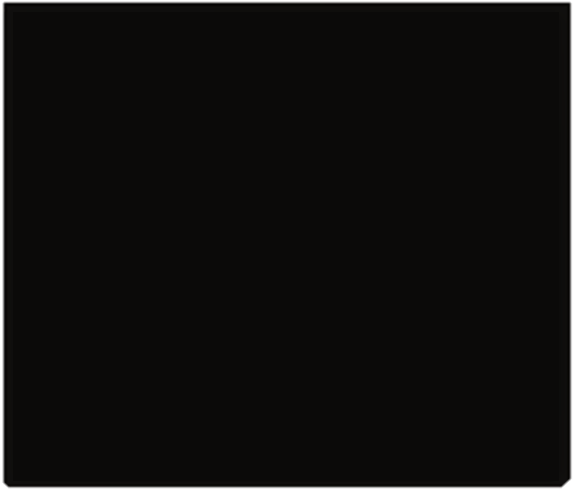 이달의 연속 출석
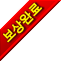 VIP3
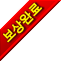 VIP4
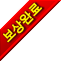 VIP1
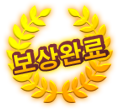 VIP2
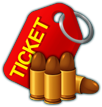 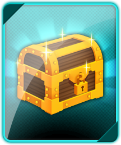 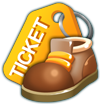 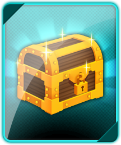 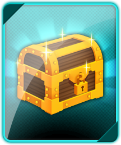 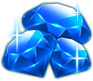 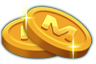 5000
10000
20000
50000
20
50
100
200
50
100
200
400
30
60
120
240
7
연속 출석 횟수 :
고급 무기
레어 무기
에픽 무기
전설 무기
고급 장비
레어 장비
에픽 장비
전설 장비
고급 룬
레어 룬
에픽 룬
전설 룬
VIP7
VIP8
VIP5
VIP6
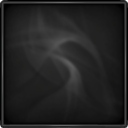 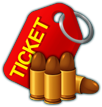 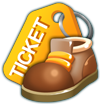 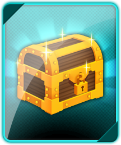 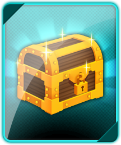 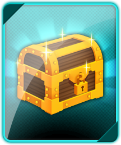 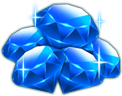 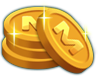 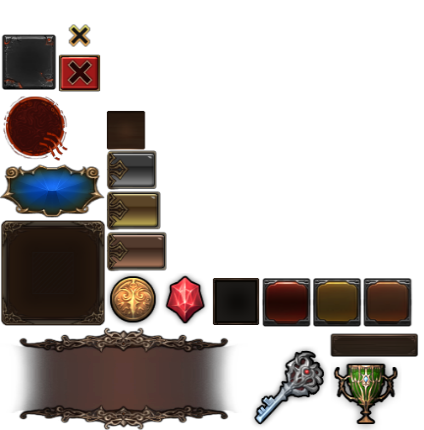 VIP11
VIP12
VIP9
VIP10
100
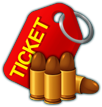 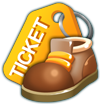 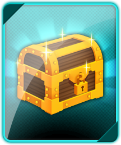 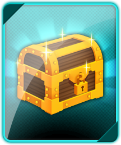 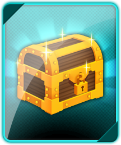 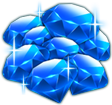 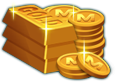 젬
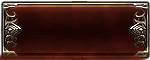 VIP15
VIP16
확인
VIP13
VIP14
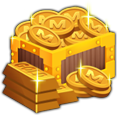 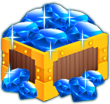 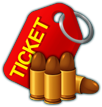 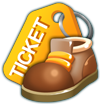 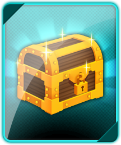 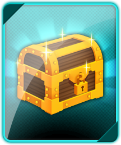 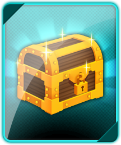 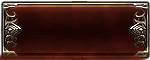 보상 받기
출석 보상은 우편함으로 지급됩니다. 우편함을 확인해 주세요.
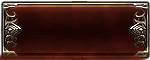 확인
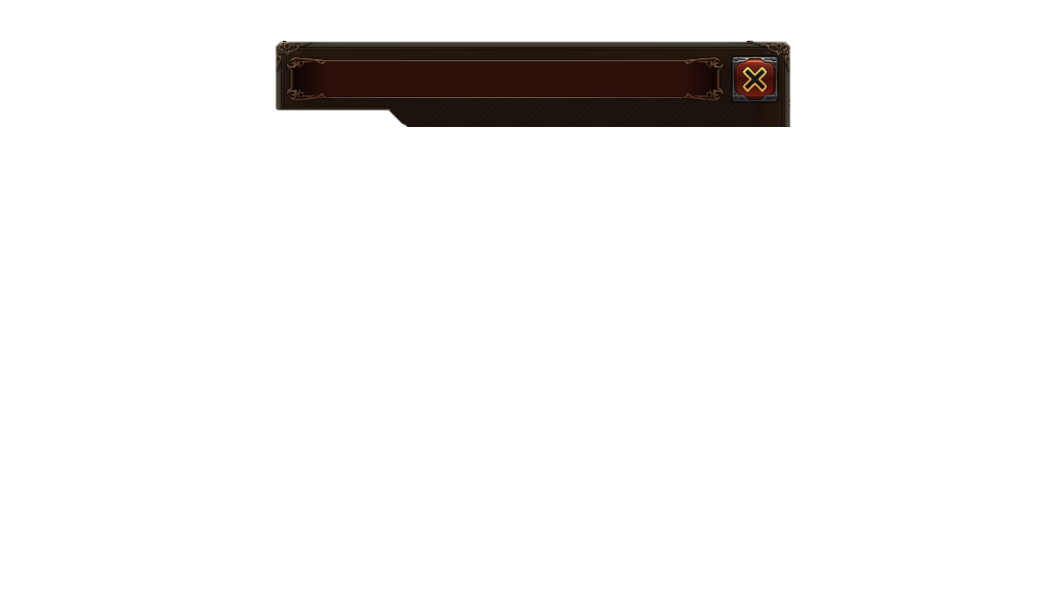 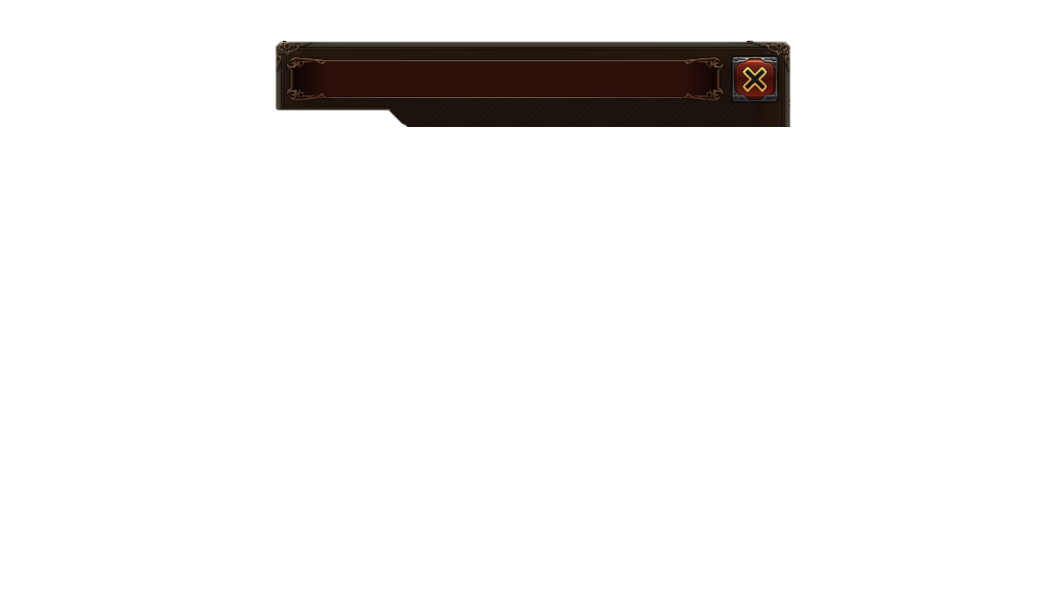 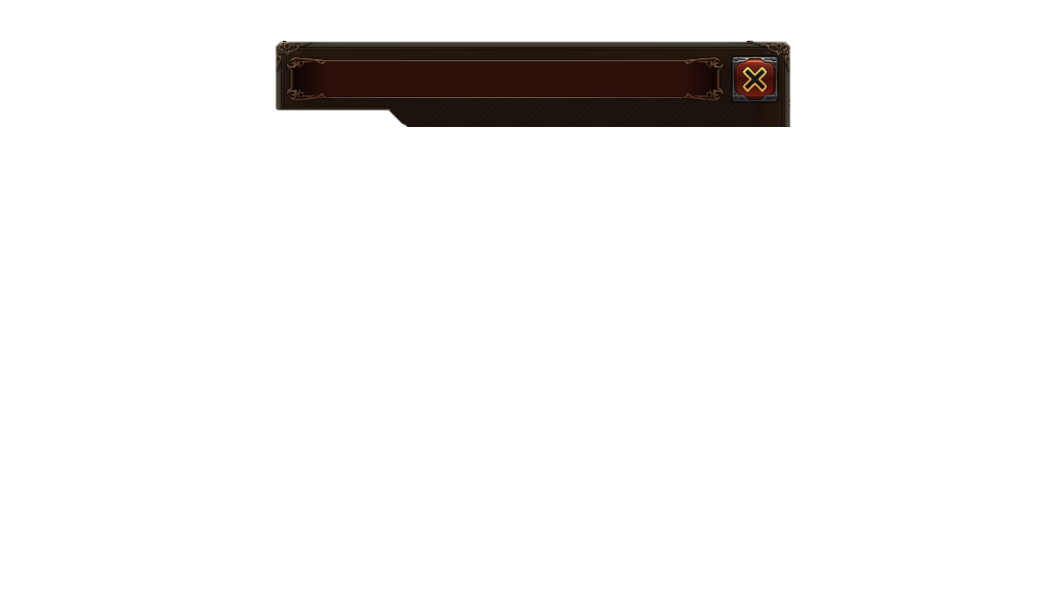 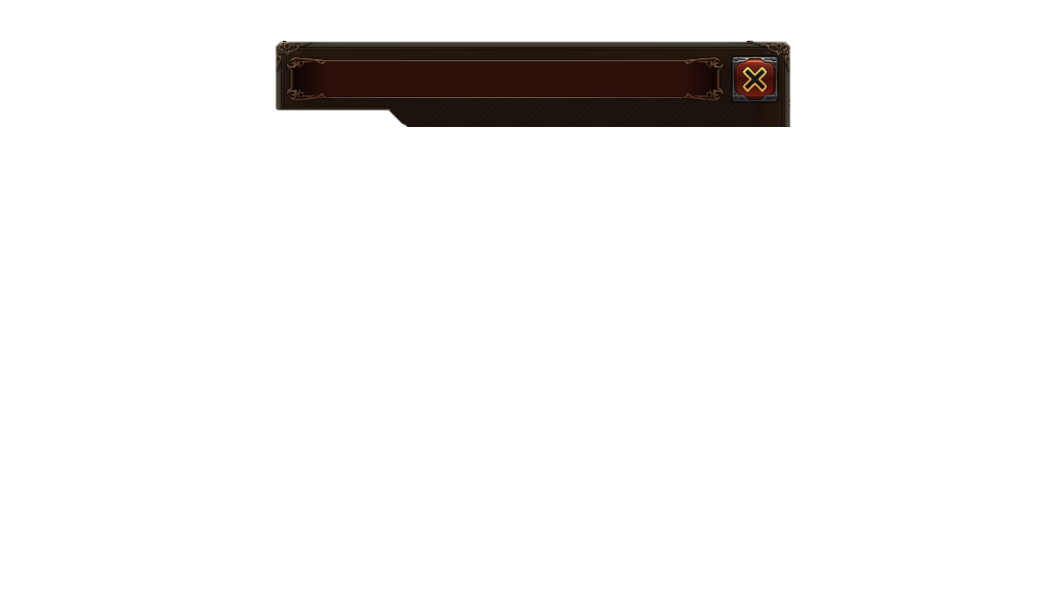 이달의 연속 출석 보상
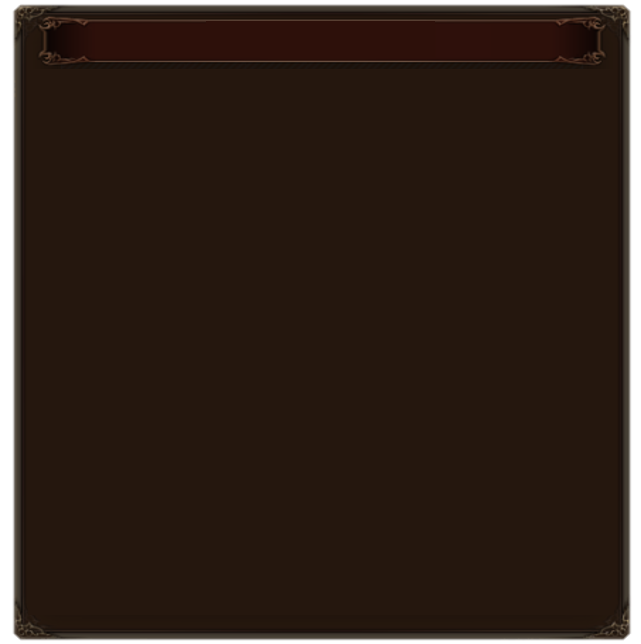 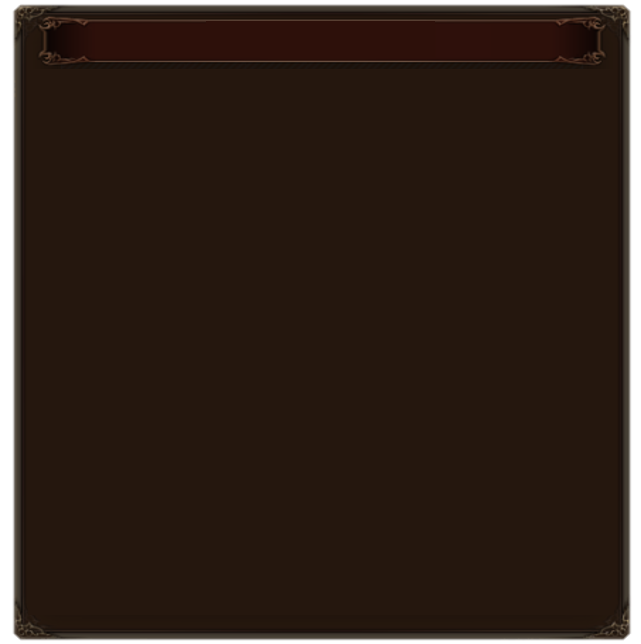 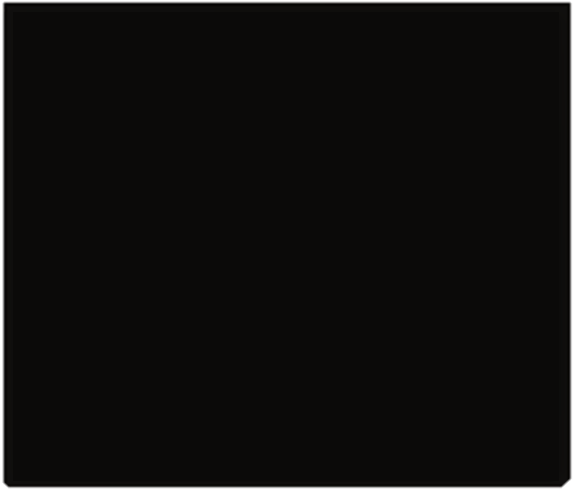 이번 7회 차 보상
다음 8회 차 보상
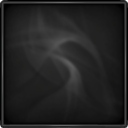 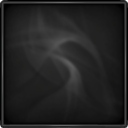 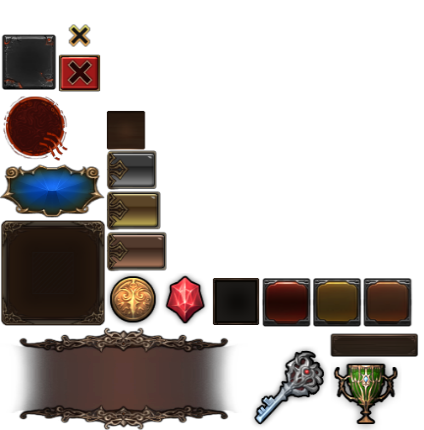 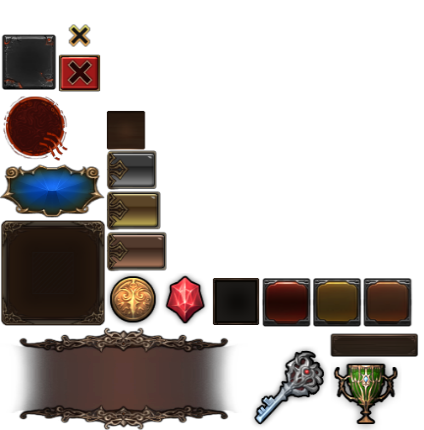 150
100
젬
젬
이달의 연속 출석 횟수가 늘어날수록 푸짐한 보상을 받을 수 있습니다.
출석 보상 UI_연속 출석 보상 받기_2
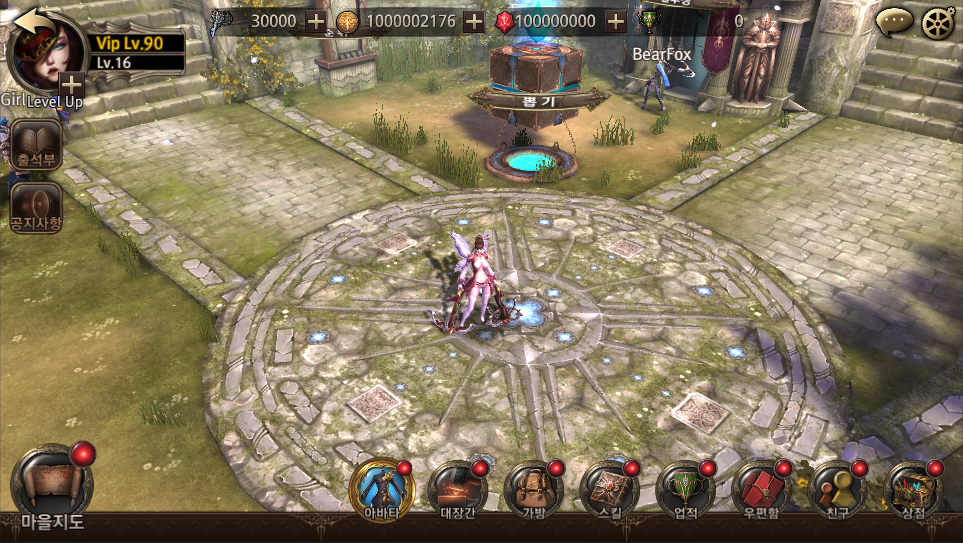 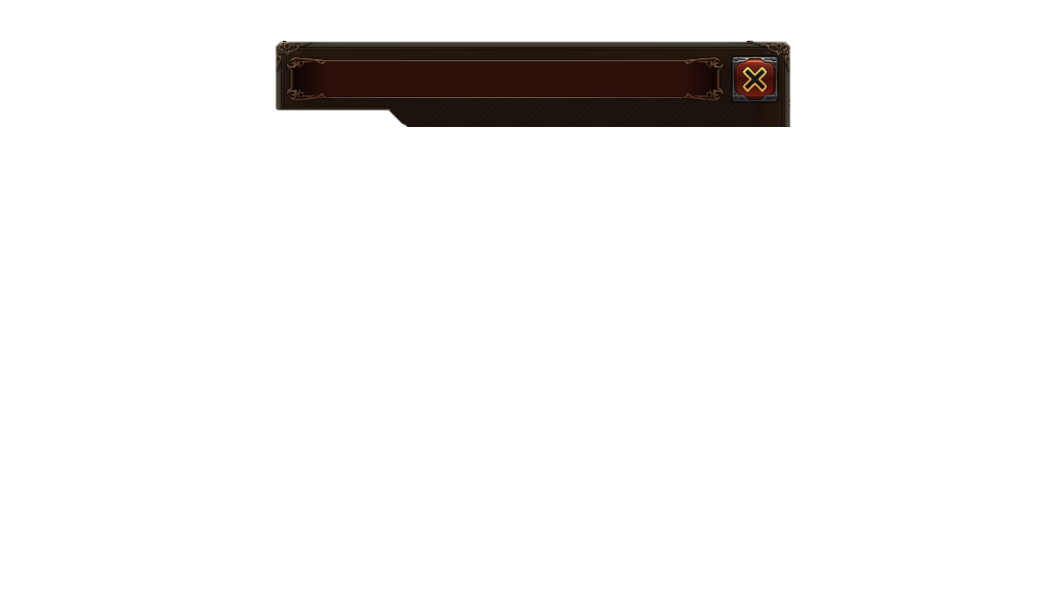 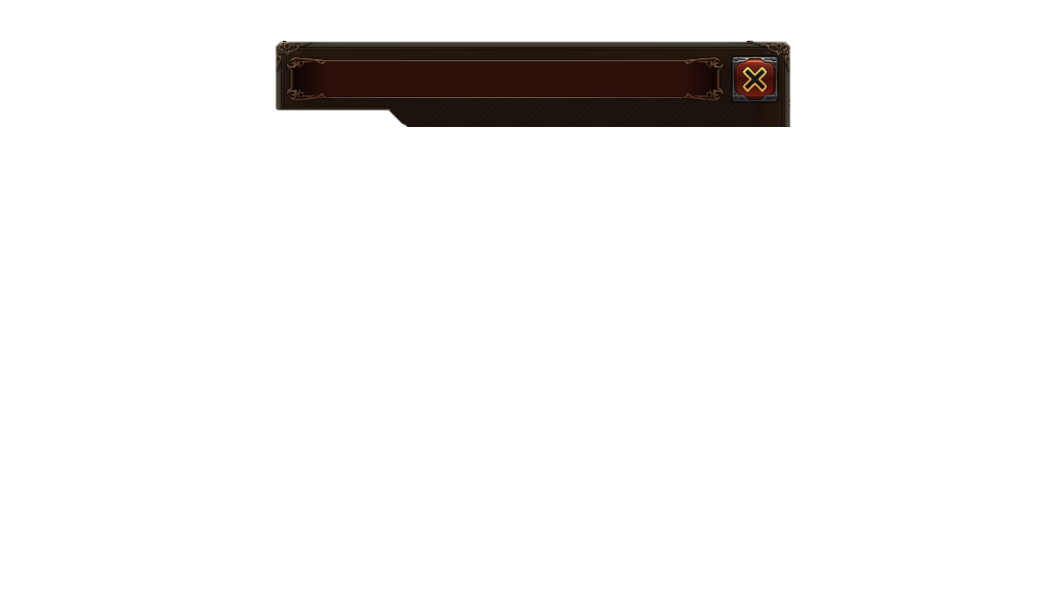 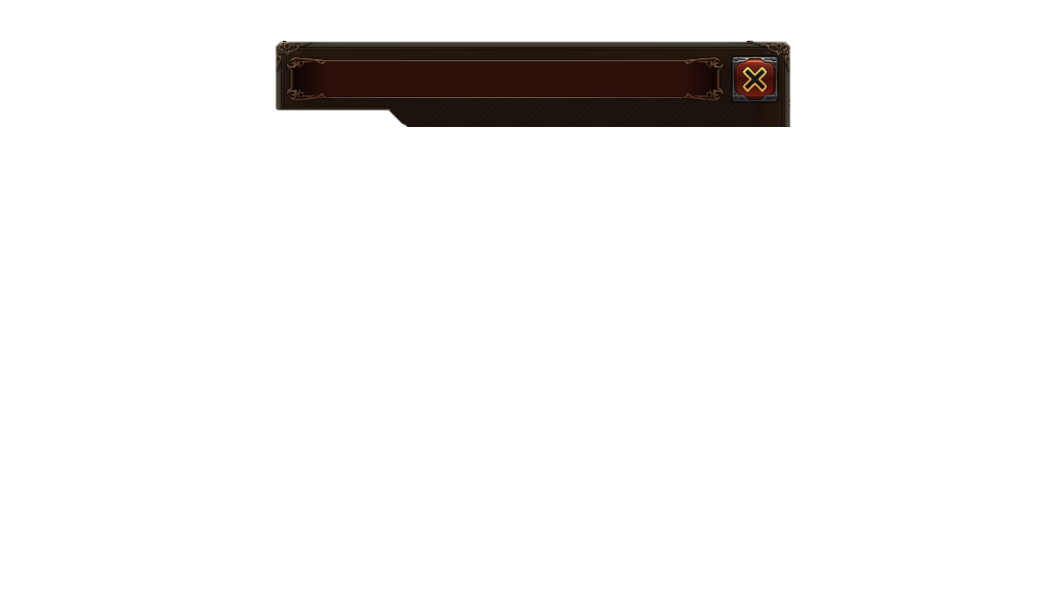 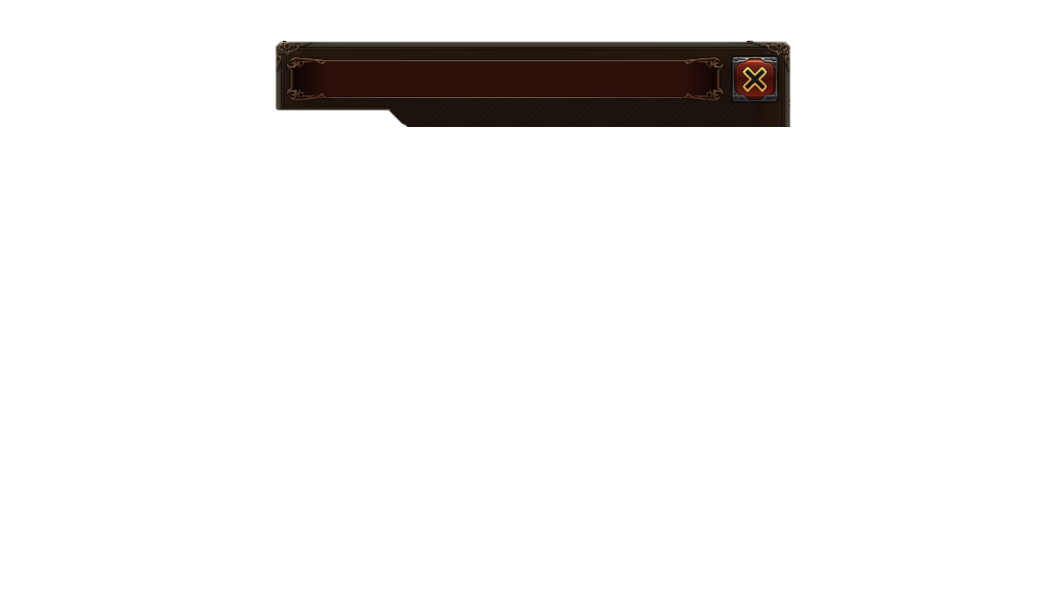 출석 보상
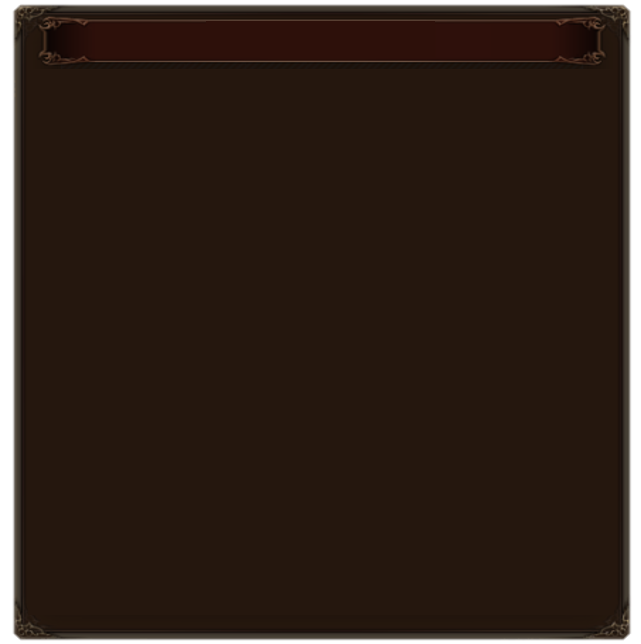 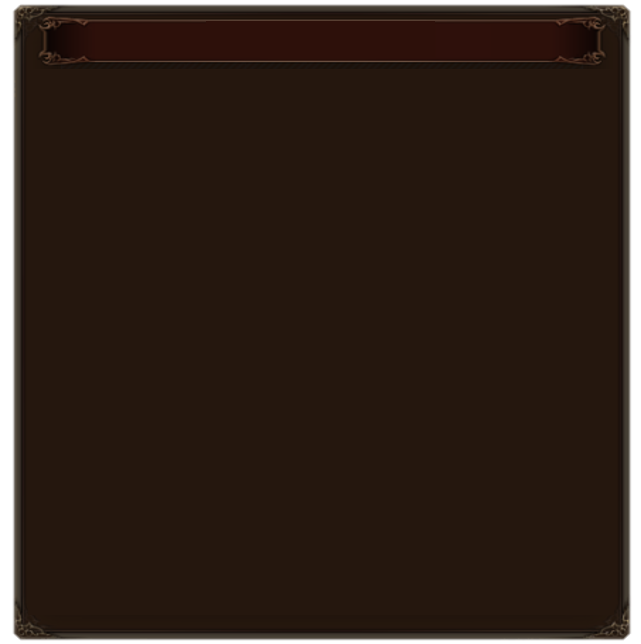 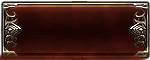 보상 설명
매일 매일 출석하여 더욱 푸짐한 보상을 획득해보세요~
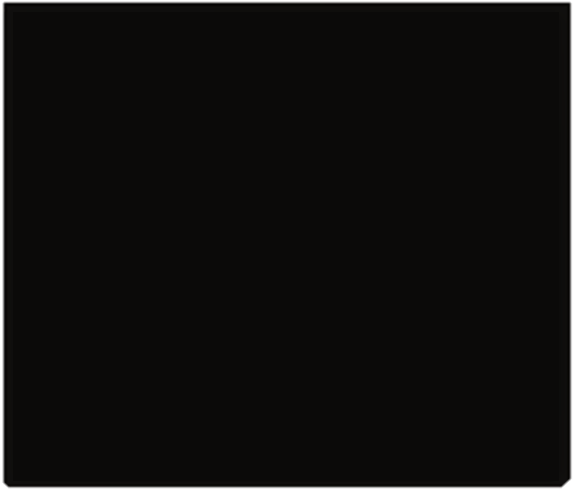 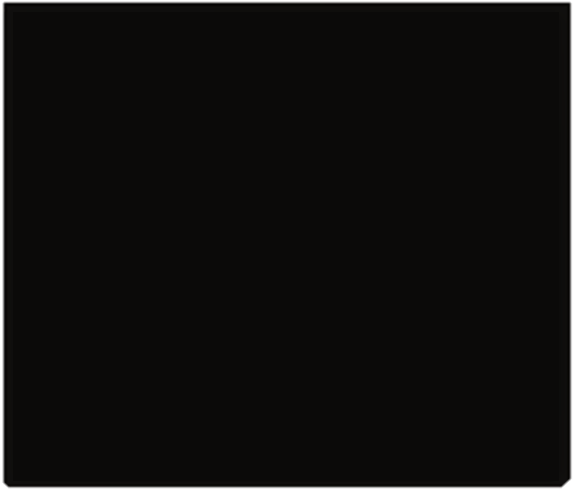 이달의 연속 출석
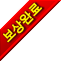 VIP3
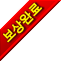 VIP4
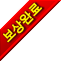 VIP1
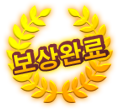 VIP2
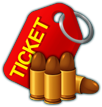 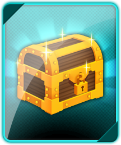 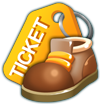 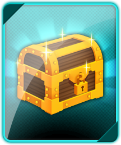 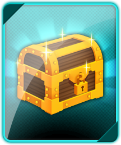 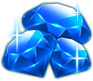 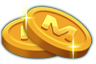 5000
10000
20000
50000
20
50
100
200
50
100
200
400
30
60
120
240
7
연속 출석 횟수 :
고급 무기
레어 무기
에픽 무기
전설 무기
고급 장비
레어 장비
에픽 장비
전설 장비
고급 룬
레어 룬
에픽 룬
전설 룬
VIP7
VIP8
VIP5
VIP6
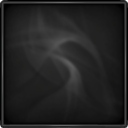 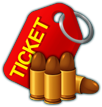 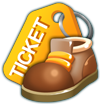 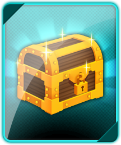 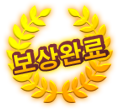 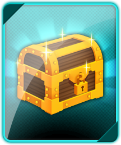 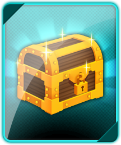 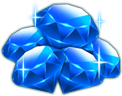 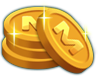 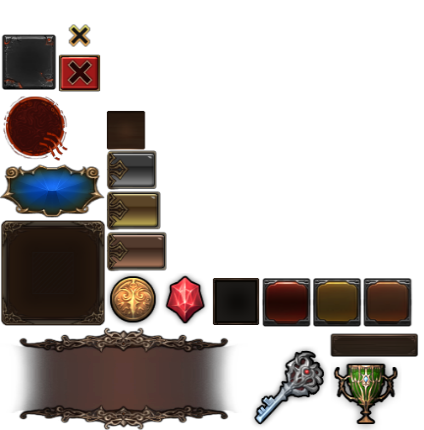 VIP11
VIP12
VIP9
VIP10
100
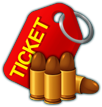 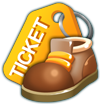 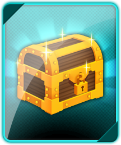 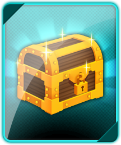 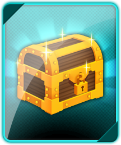 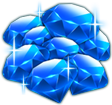 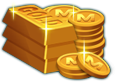 젬
VIP15
VIP16
VIP13
VIP14
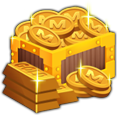 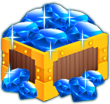 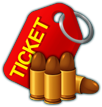 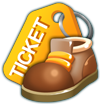 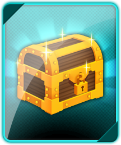 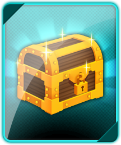 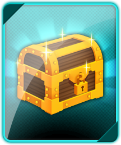 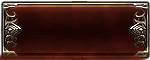 보상 받기
출석 보상은 우편함으로 지급됩니다. 우편함을 확인해 주세요.
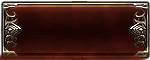 확인
출석 보상 UI_보상 설명
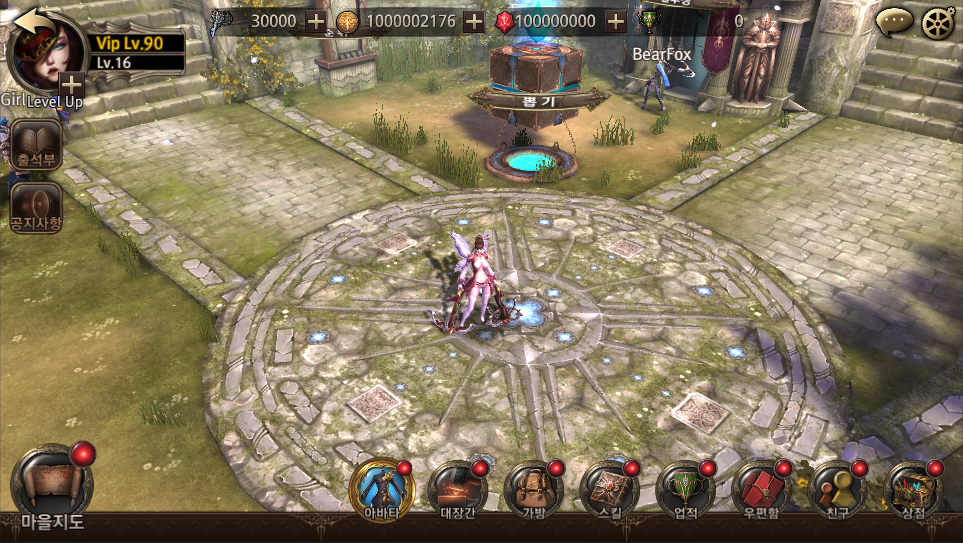 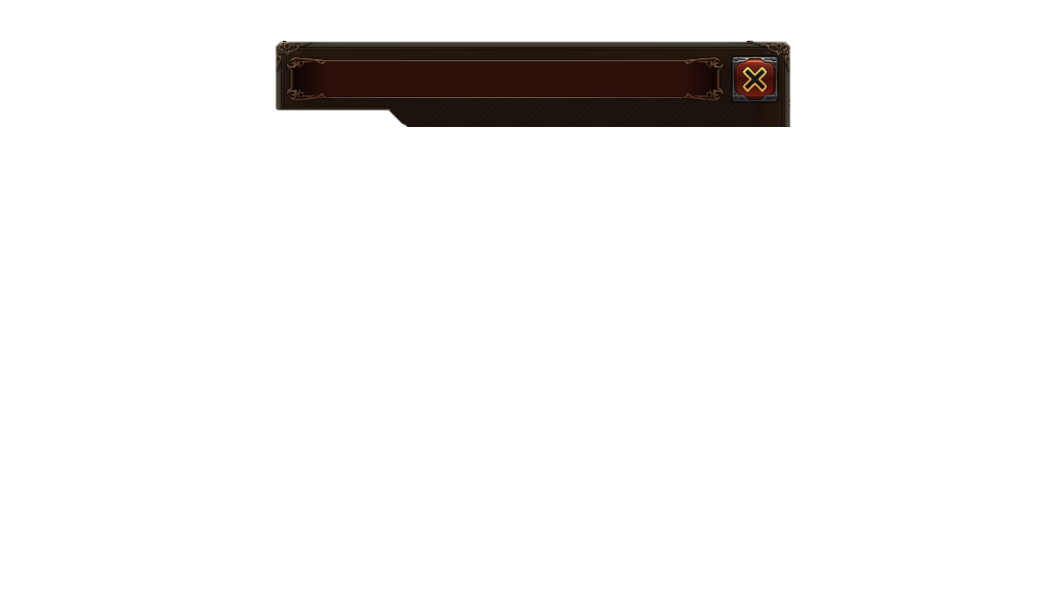 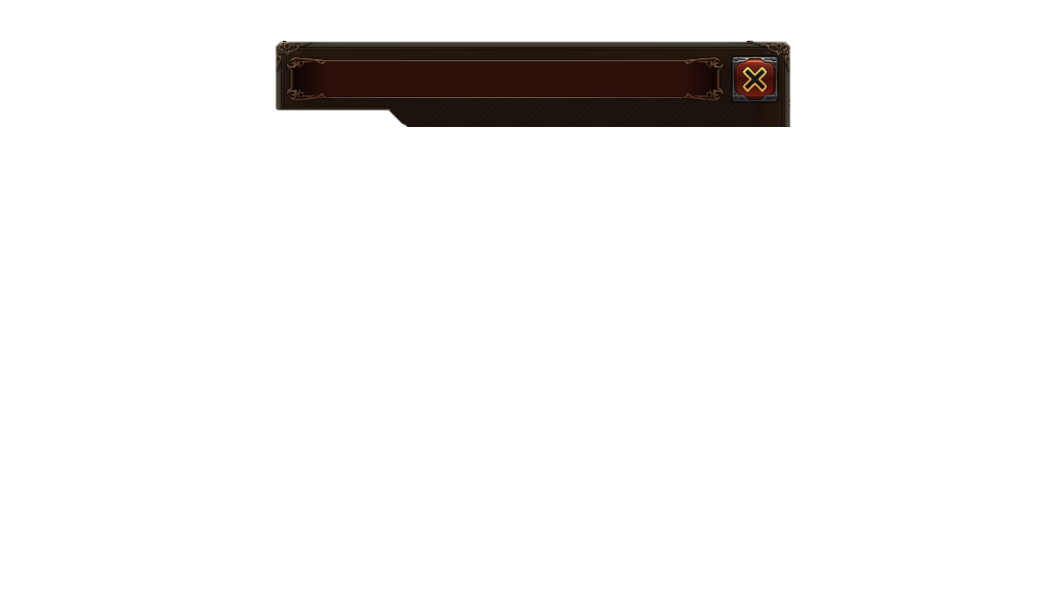 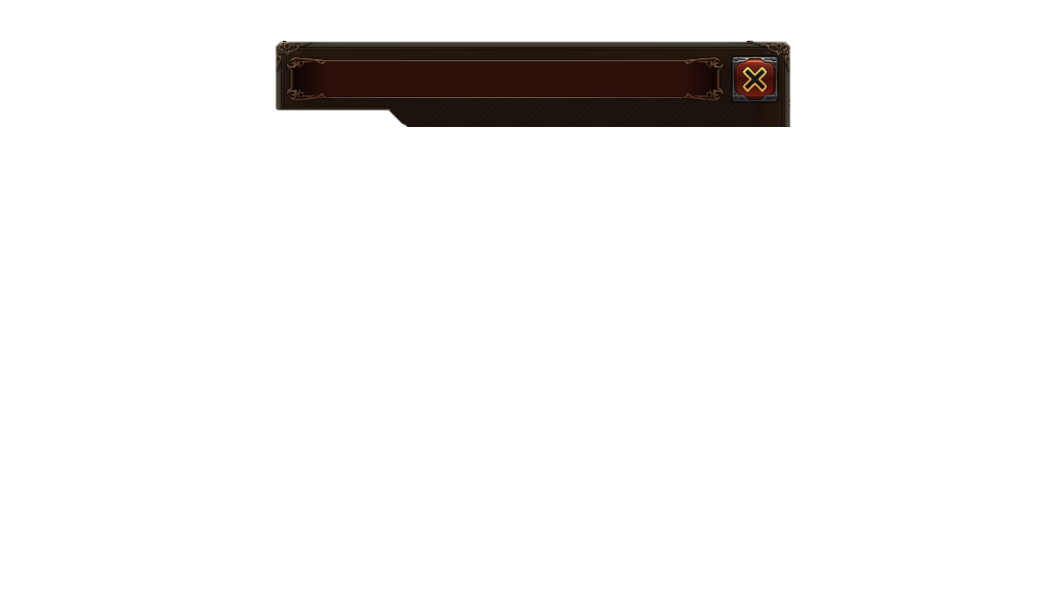 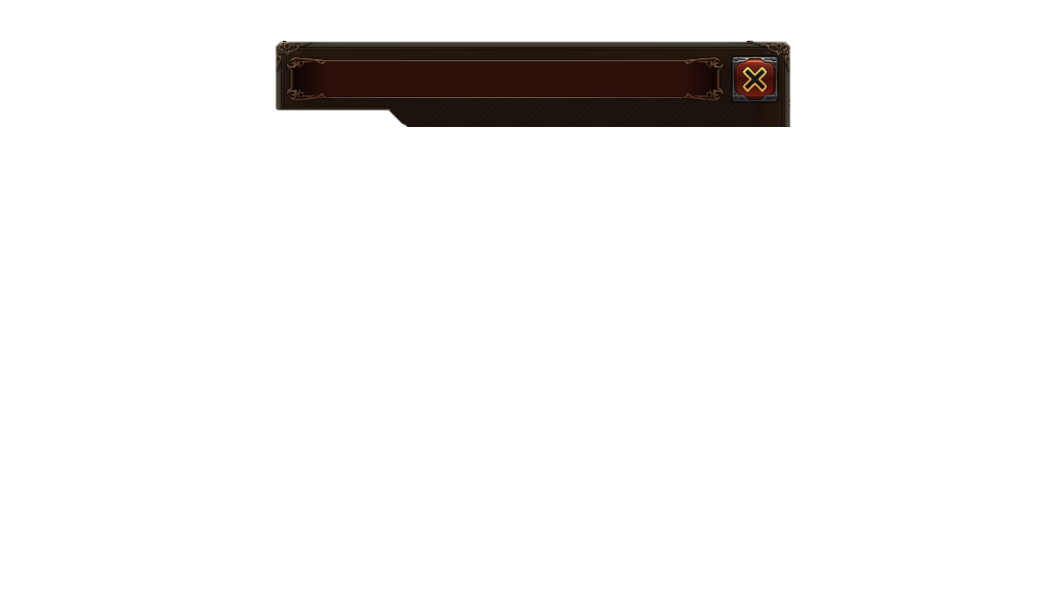 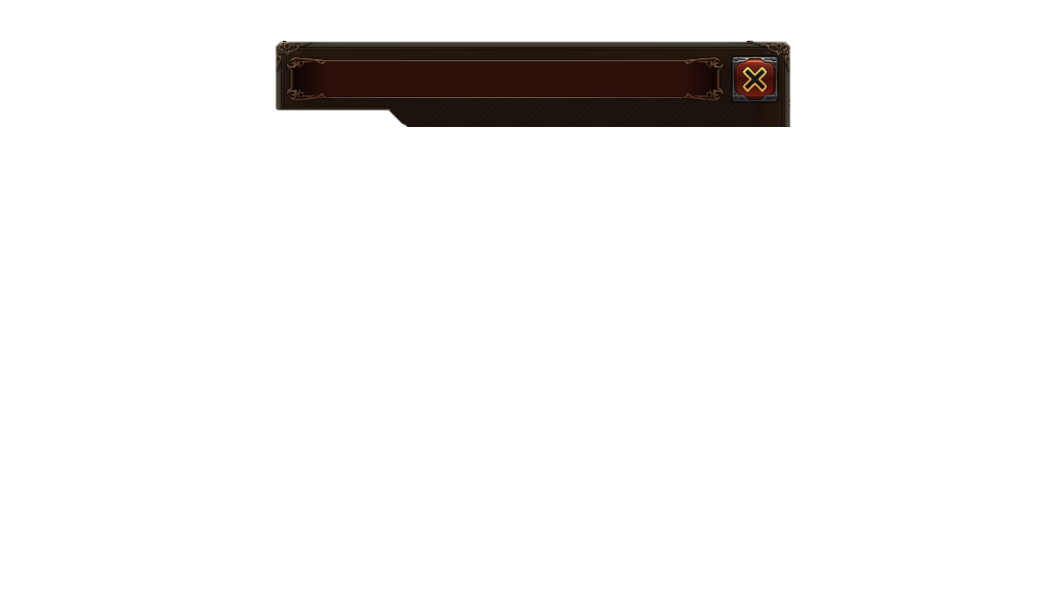 출석 보상
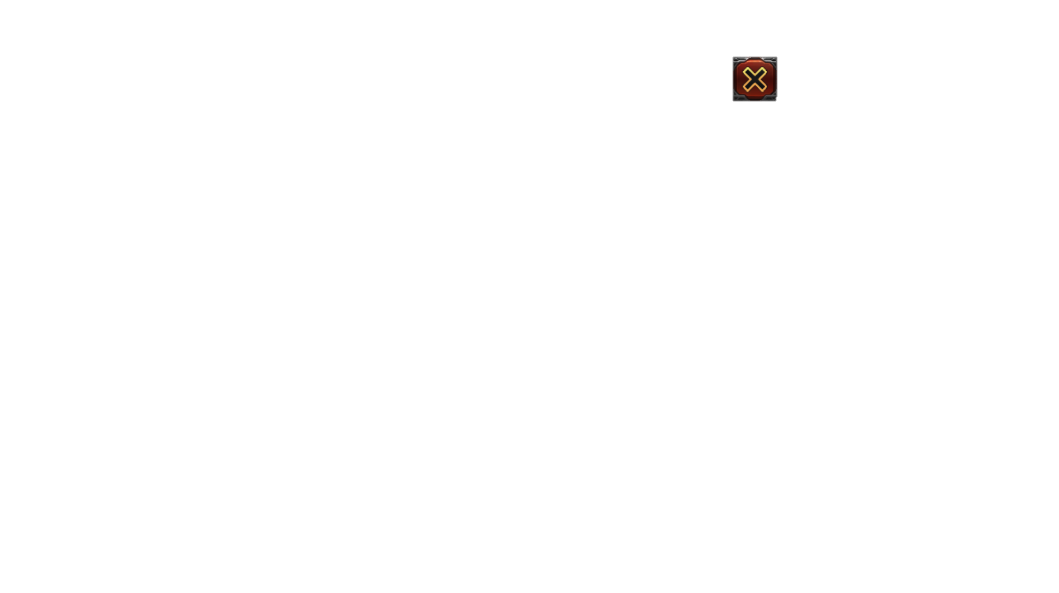 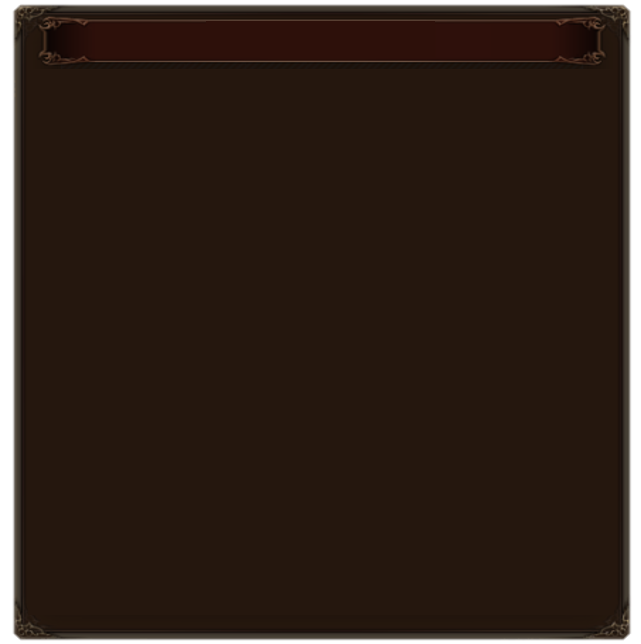 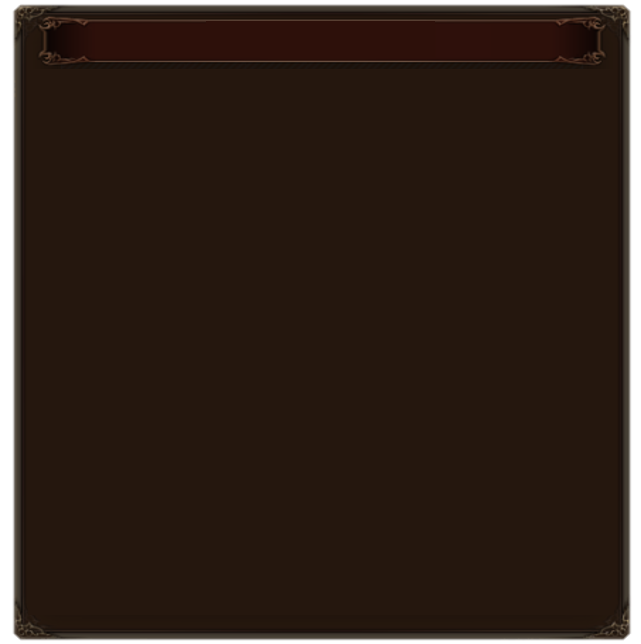 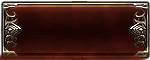 보상 설명
매일 매일 출석하여 더욱 푸짐한 보상을 획득해보세요~
1. 기본 출석 보상
계정을 생성한 날을 기준으로 1일 단위 로그인 여부를 체크하여28회 보상을 지급하는 방식입니다.
28회 마다 각기 다른 보상을 설정하여 골드, 젬, 아이템, 행동력,뽑기권 등 게임 내에서 지급할 수 있는 모든 종류 의 아이템을지급합니다.
기본 출석 보상에서는 연속 출석 여부와 상관 없이 28회 출석 시설정된 최종 단계의 보상을 획득하는 방식입니다.
28회 출석으로 최종 단계 보상을 획득할 경우 해당 유저의 출석회수를 초기화하고 다시 처음부터 28회 출석 보상 을 시작합니다.
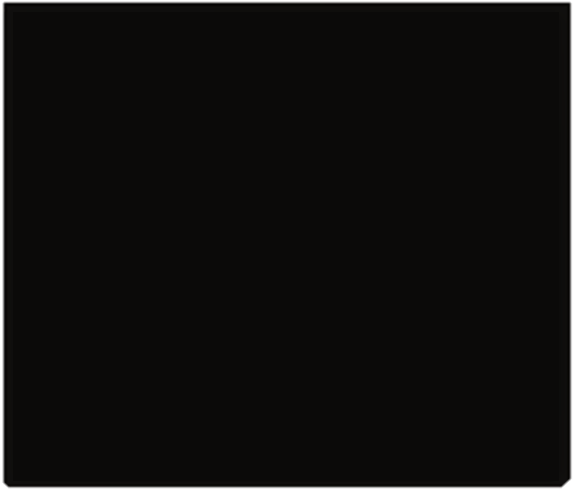 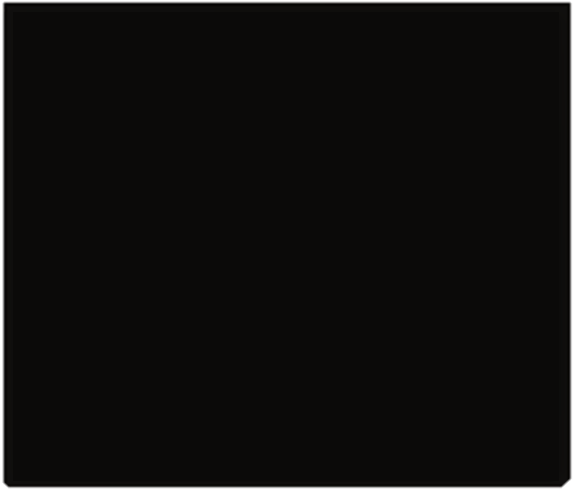 이달의 연속 출석
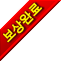 VIP3
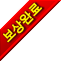 VIP4
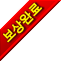 VIP1
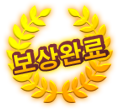 VIP2
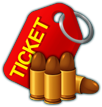 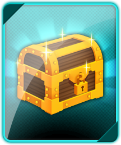 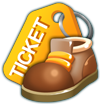 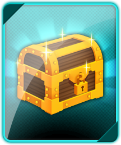 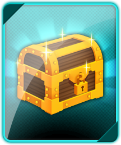 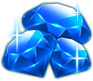 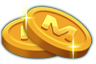 5000
10000
20000
50000
20
50
100
200
50
100
200
400
30
60
120
240
7
연속 출석 횟수 :
고급 무기
레어 무기
에픽 무기
전설 무기
고급 장비
레어 장비
에픽 장비
전설 장비
고급 룬
레어 룬
에픽 룬
전설 룬
VIP7
VIP8
VIP5
VIP6
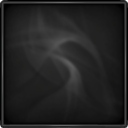 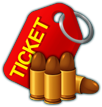 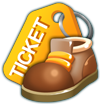 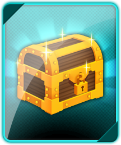 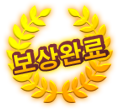 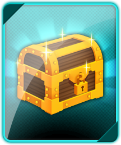 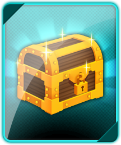 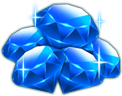 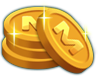 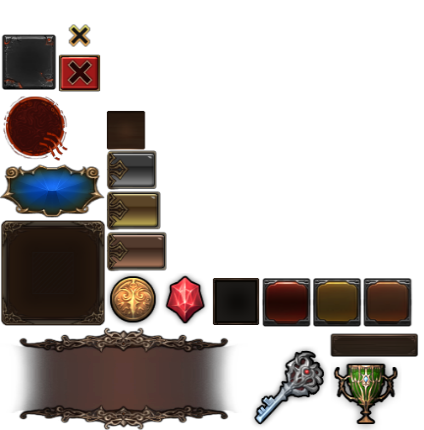 VIP11
VIP12
VIP9
VIP10
100
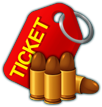 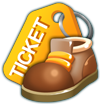 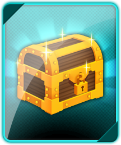 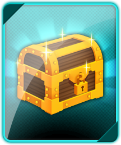 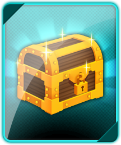 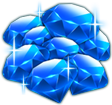 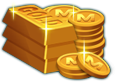 젬
2. 이달의 연속 출석 보상
매월 1일부터 말일까지 유저 별 1일 단위 연속 접속 회수를 카운트하여 보상을 지급하는 방식입니다.
하루 이상 접속이 없었을 경우 다음 번 접속 시 1회로 초기화됩니다.
VIP15
VIP16
VIP13
VIP14
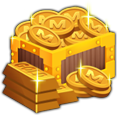 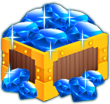 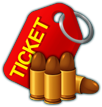 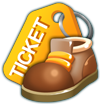 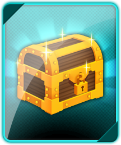 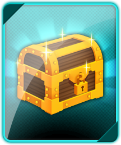 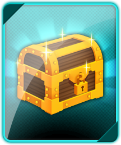 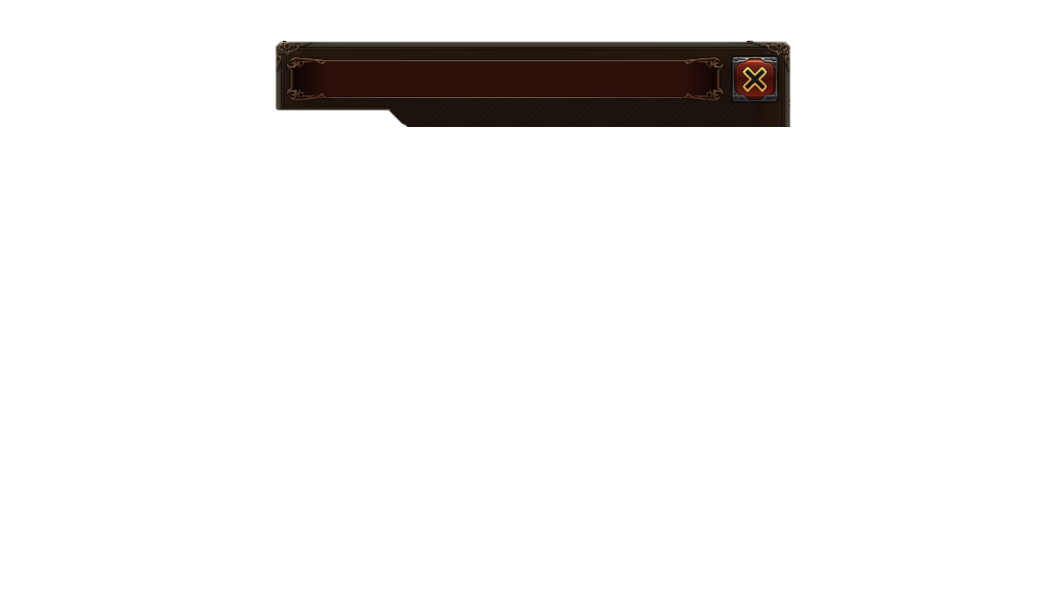 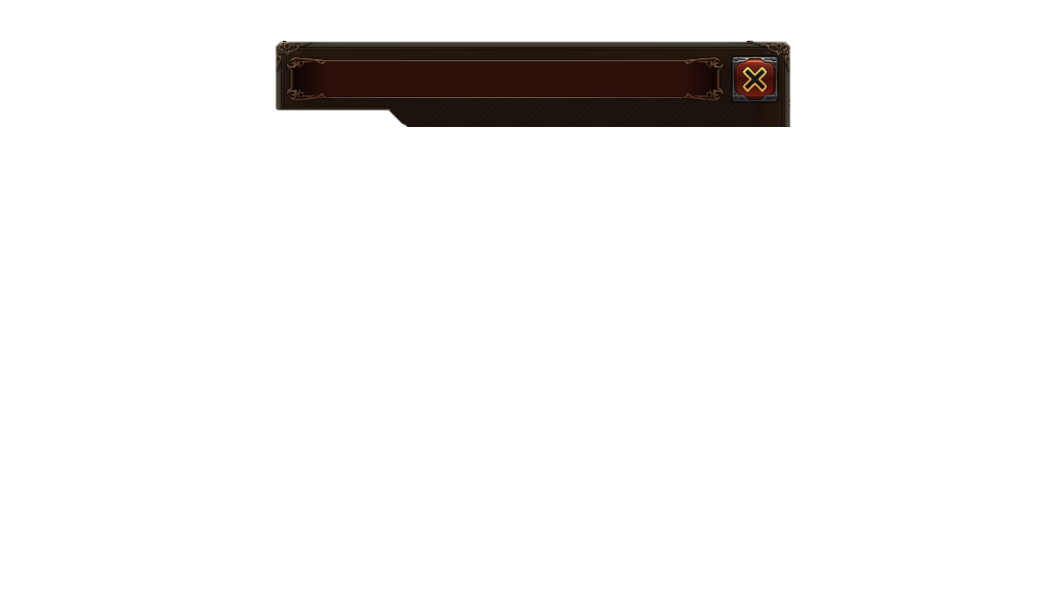 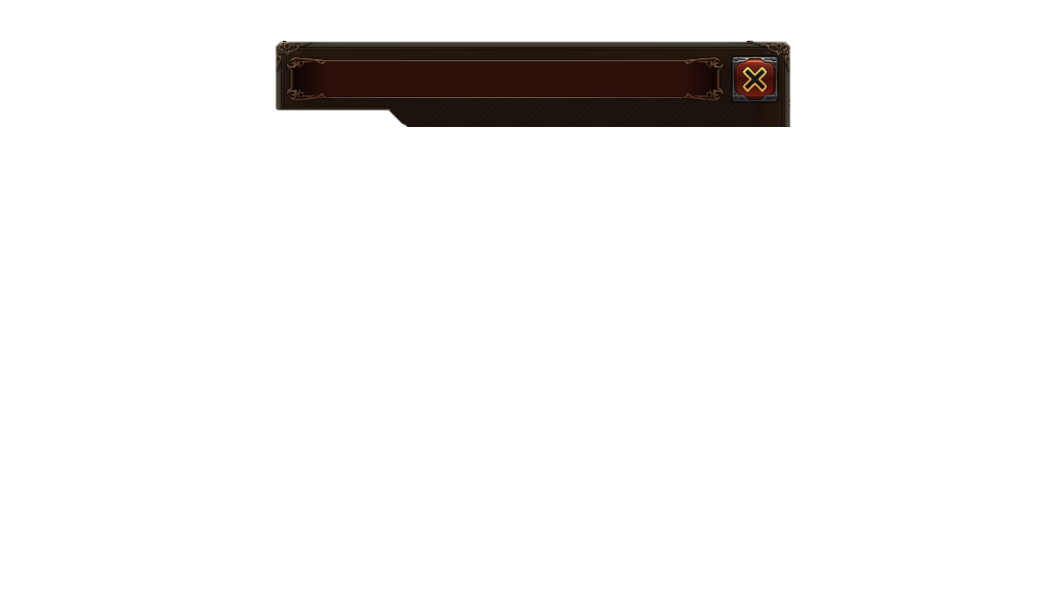 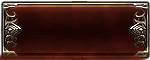 보상 받기
보상 설명
출석 보상은 우편함으로 지급됩니다. 우편함을 확인해 주세요.
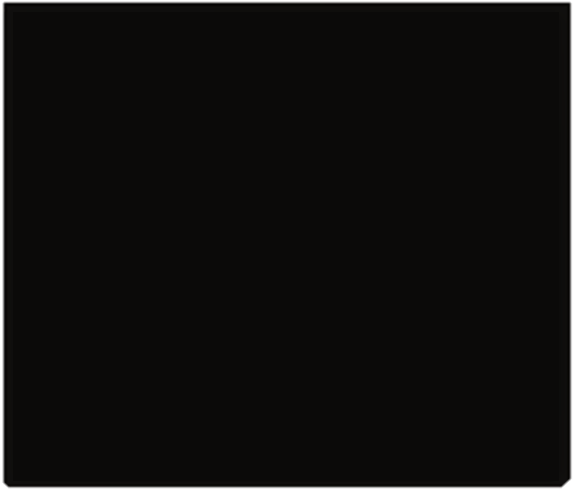 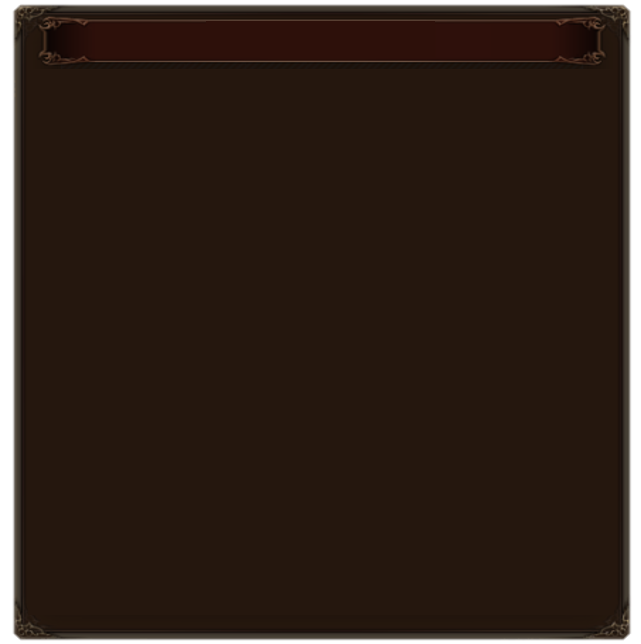 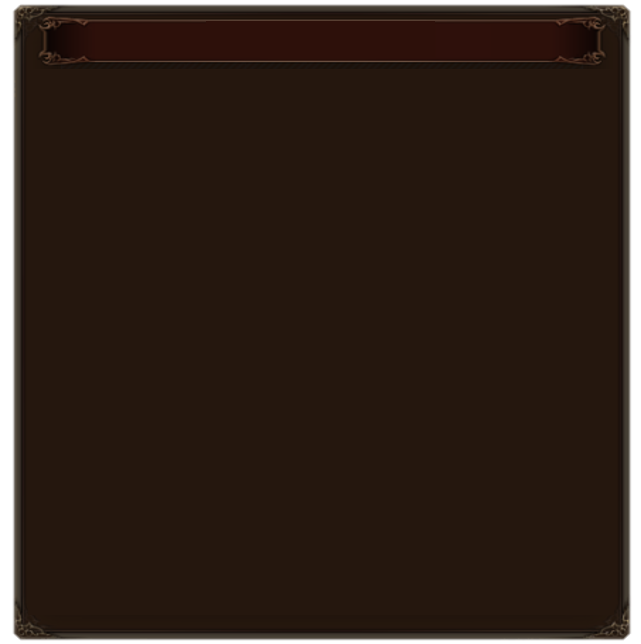 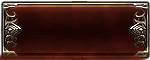 확인
출석 보상 UI_이벤트 출석 보상_1주 이벤트
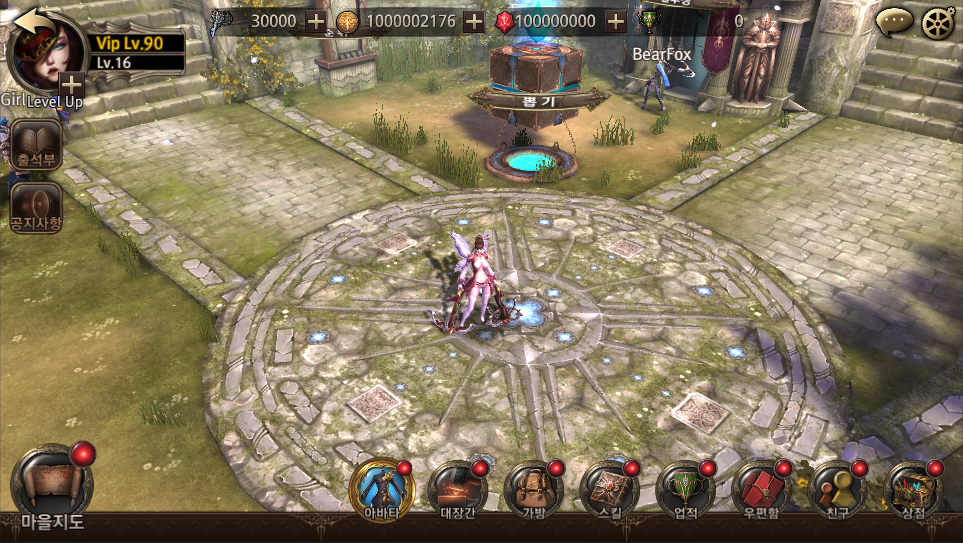 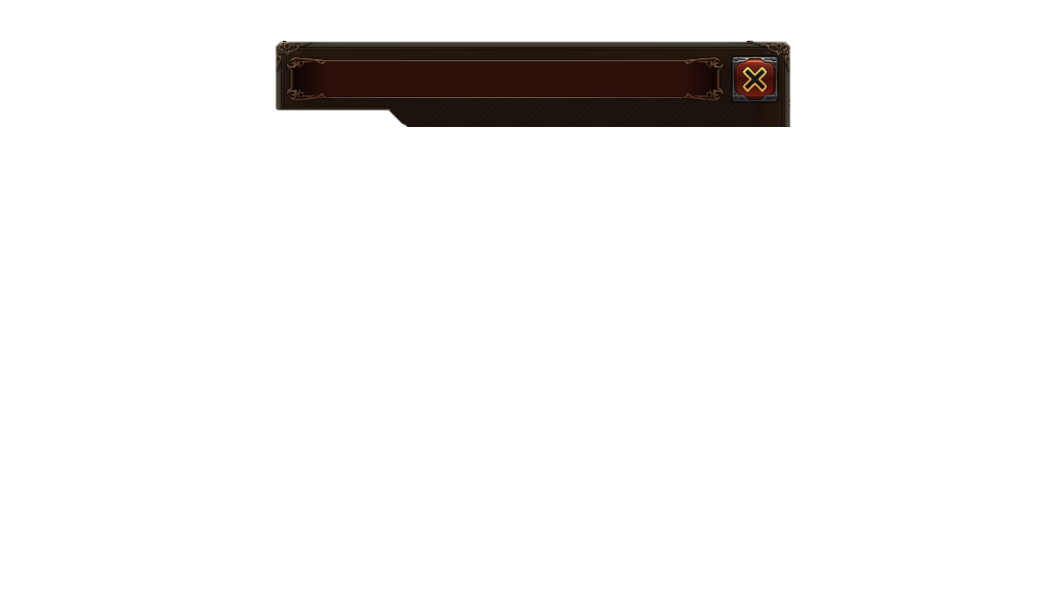 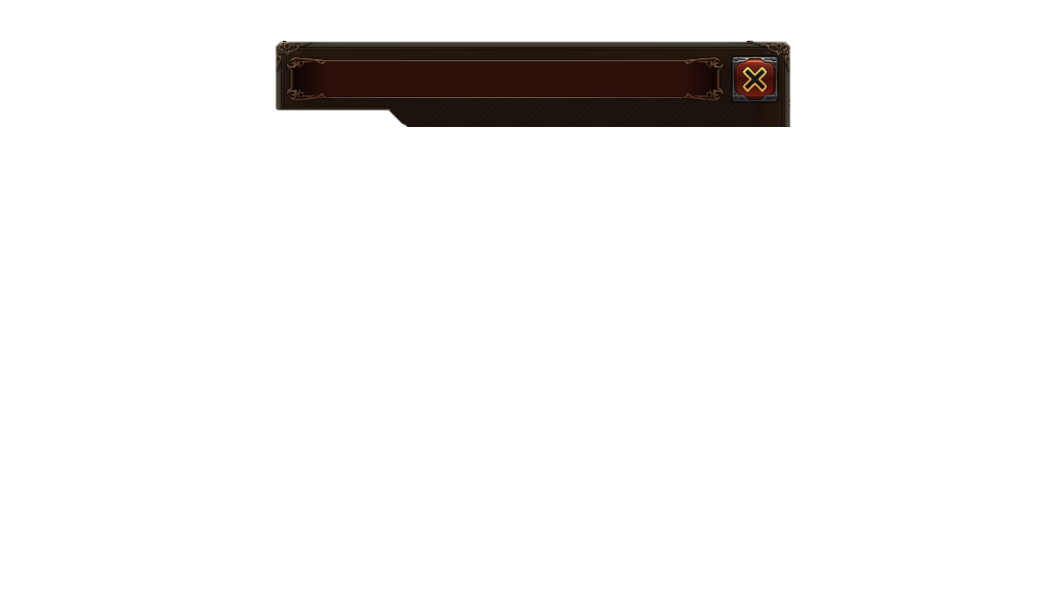 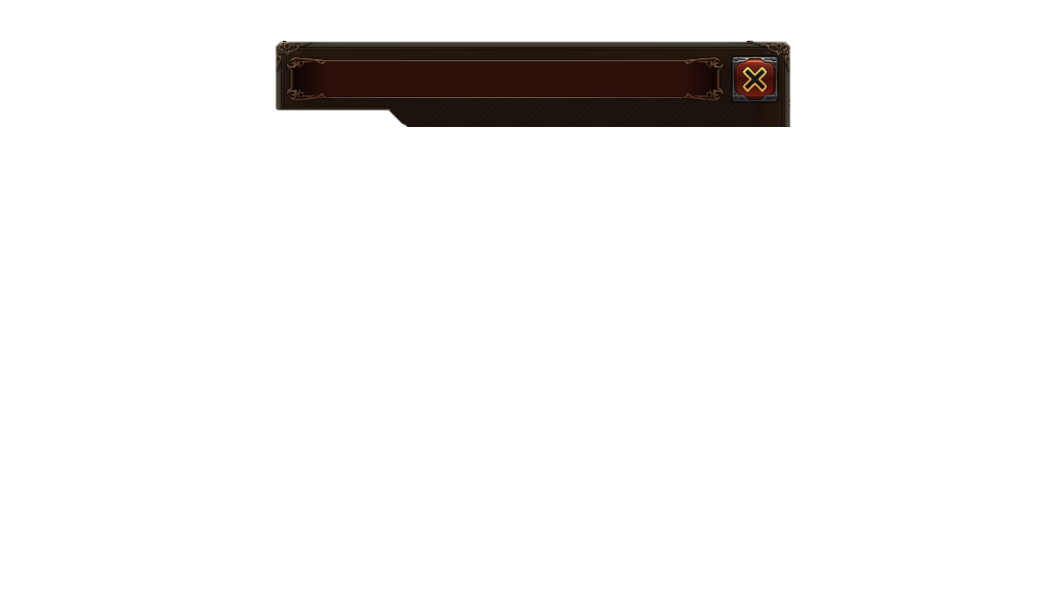 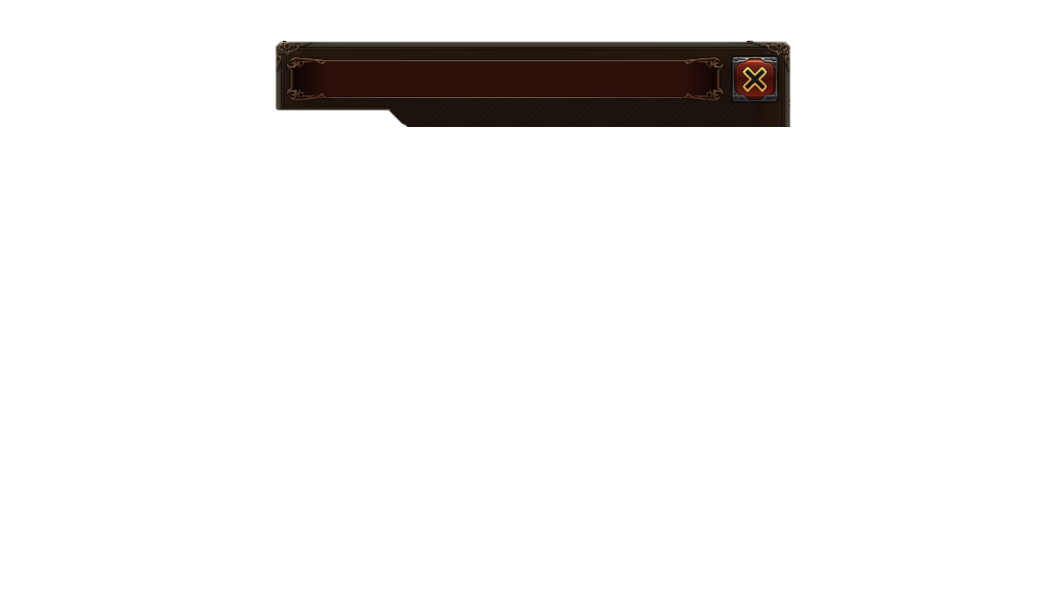 발렌타인데이 출석 이벤트
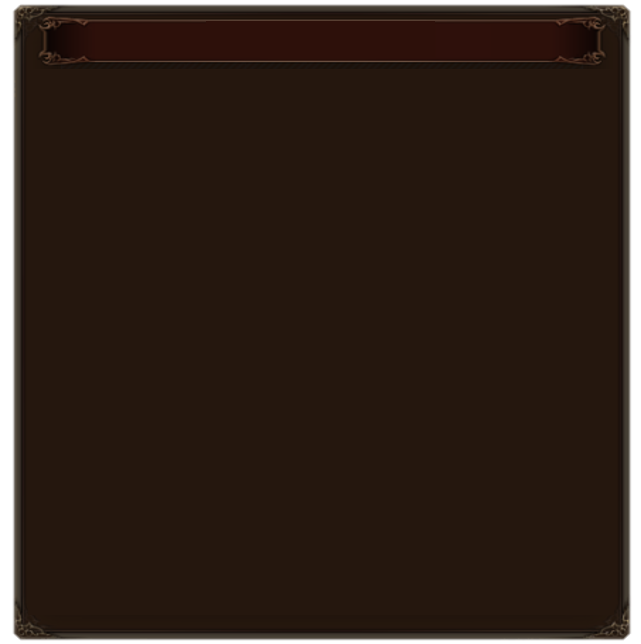 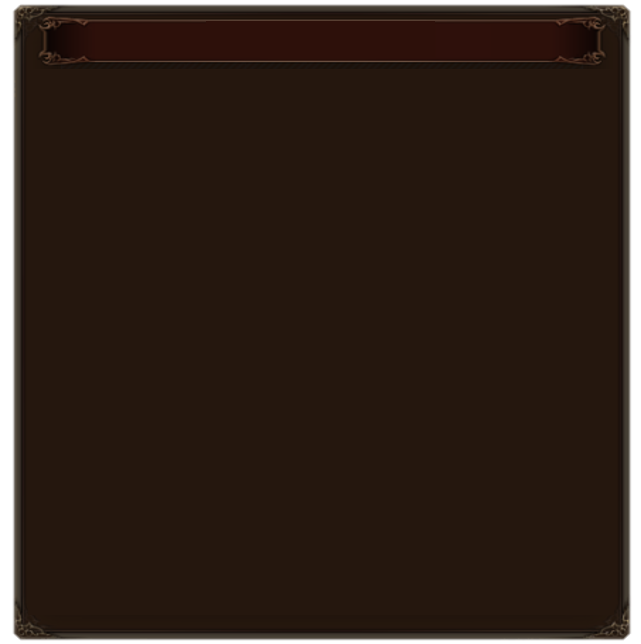 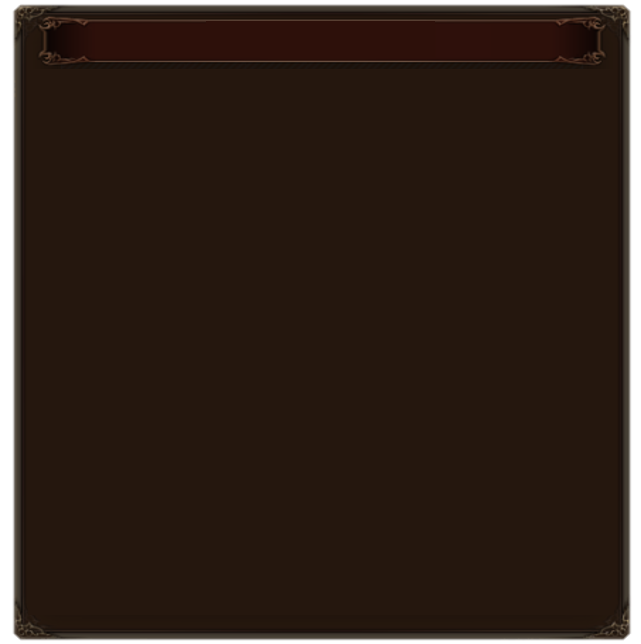 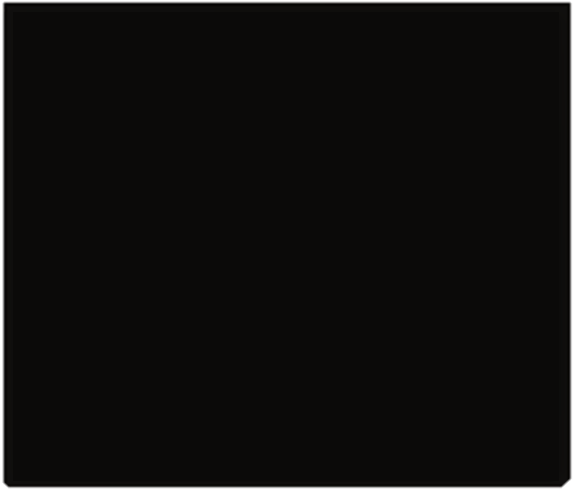 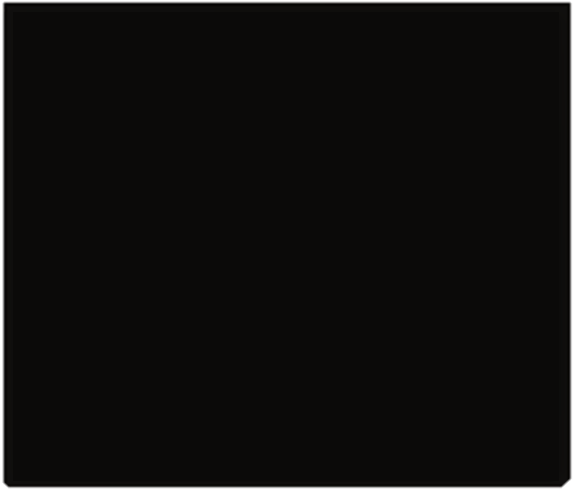 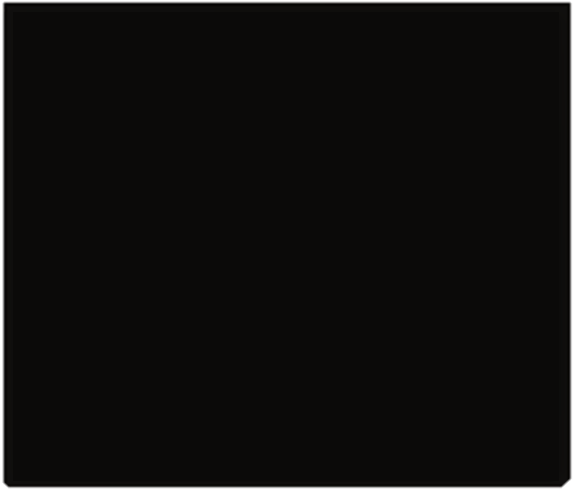 접속만 해도 선물이 펑펑 쏟아진다!!!
1일차
3일차
4일차
6일차
2일차
5일차
7일차
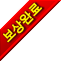 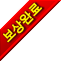 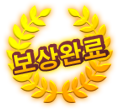 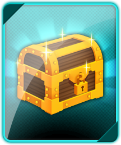 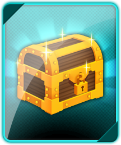 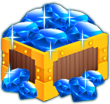 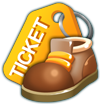 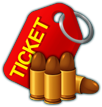 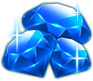 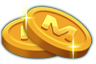 5000
고급 룬
5000
5000
레어 무기
5000
5000
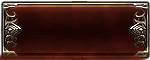 확인
보상 받기
출석 보상은 우편함으로 지급됩니다. 우편함을 확인해 주세요.
출석 보상 UI_이벤트 출석 보상_2주 이벤트
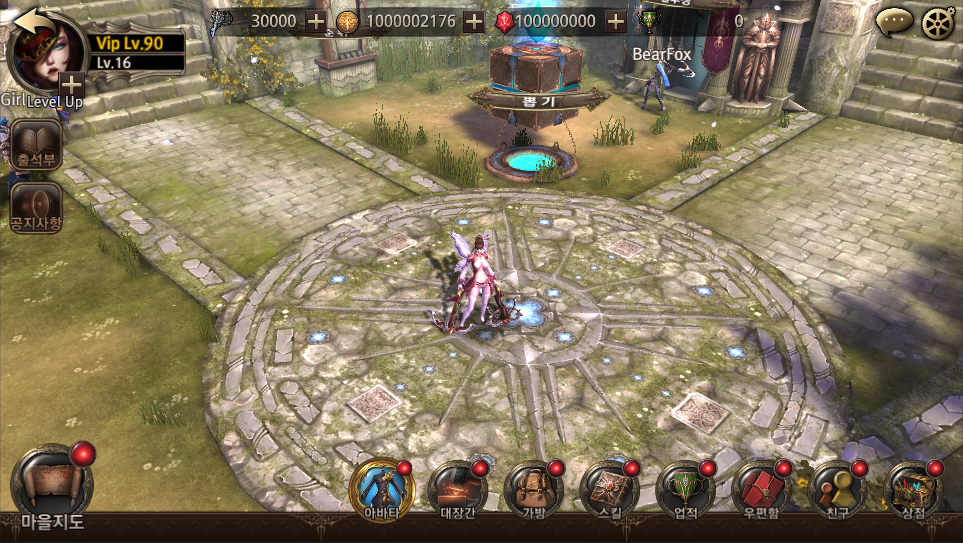 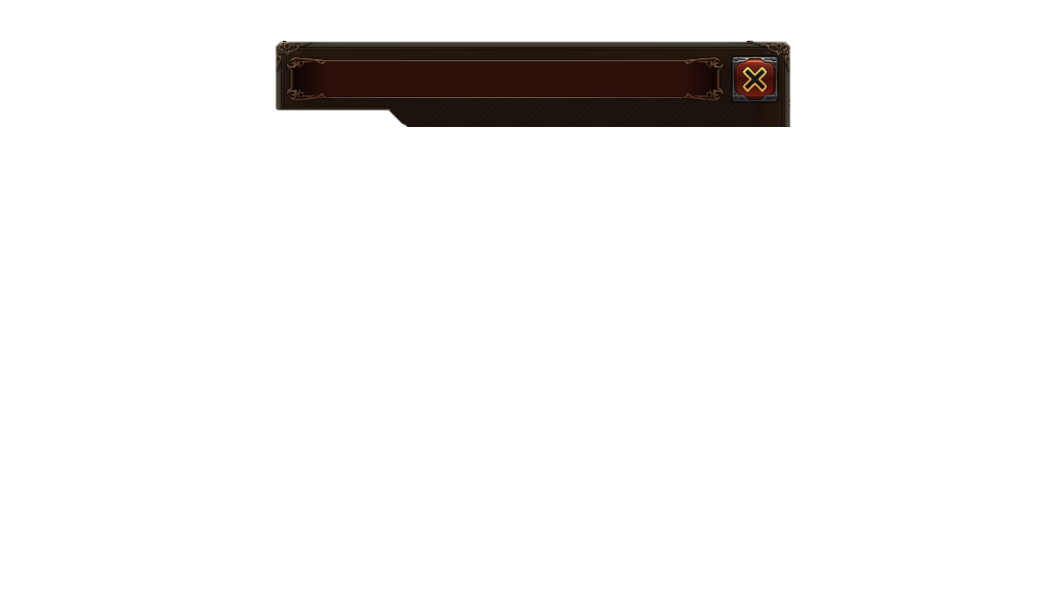 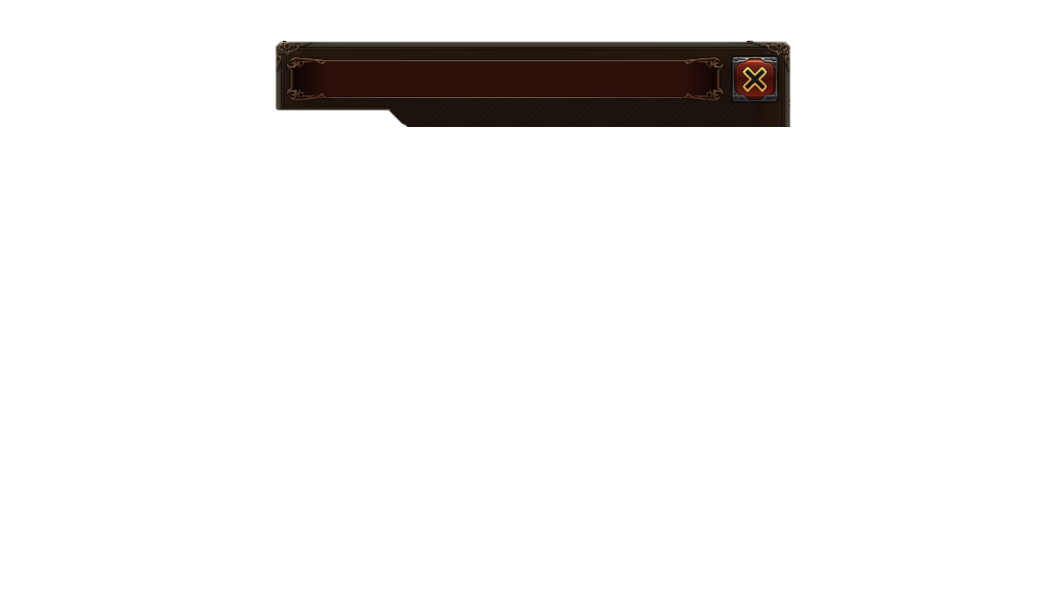 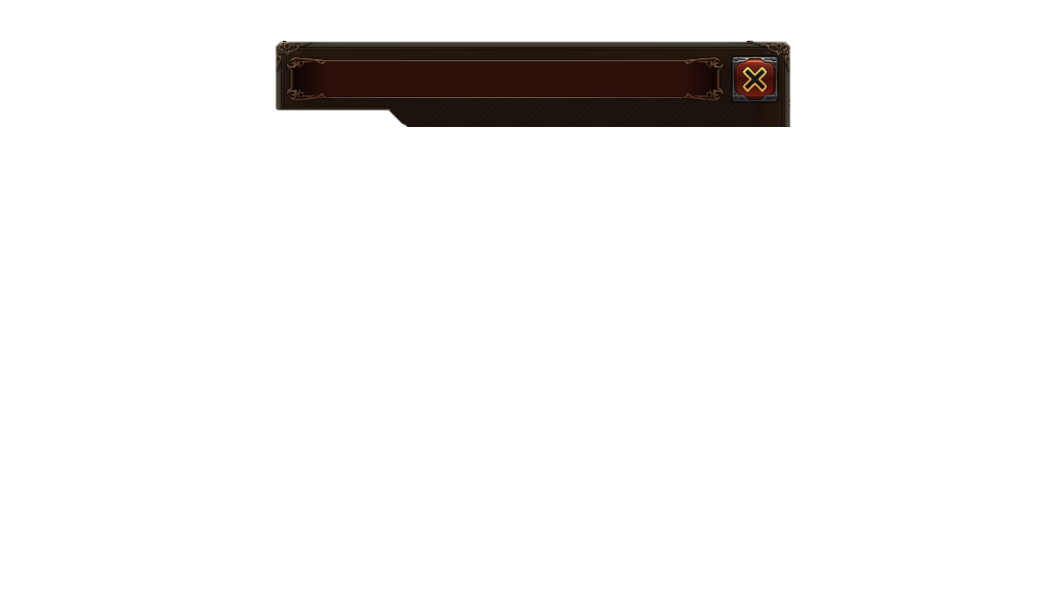 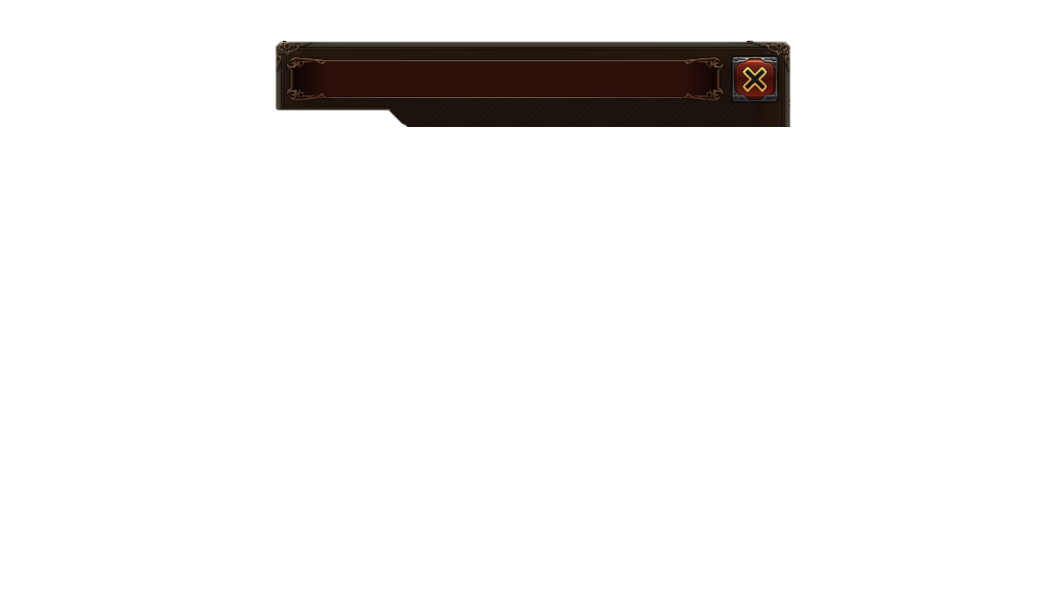 발렌타인데이 출석 이벤트
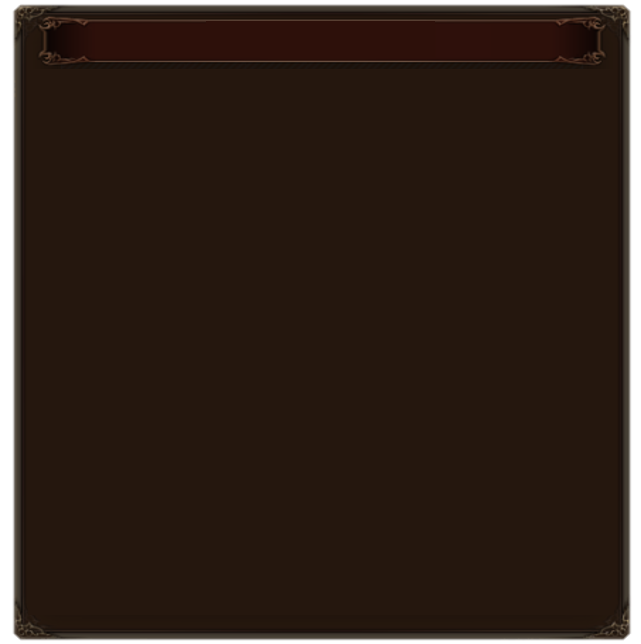 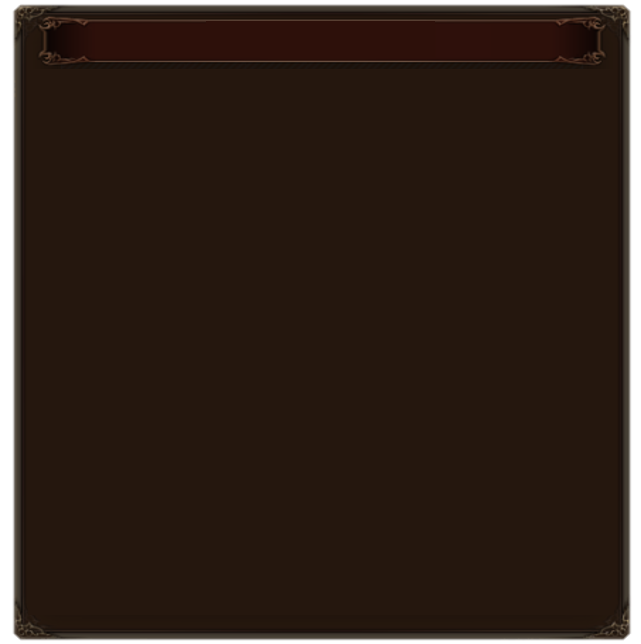 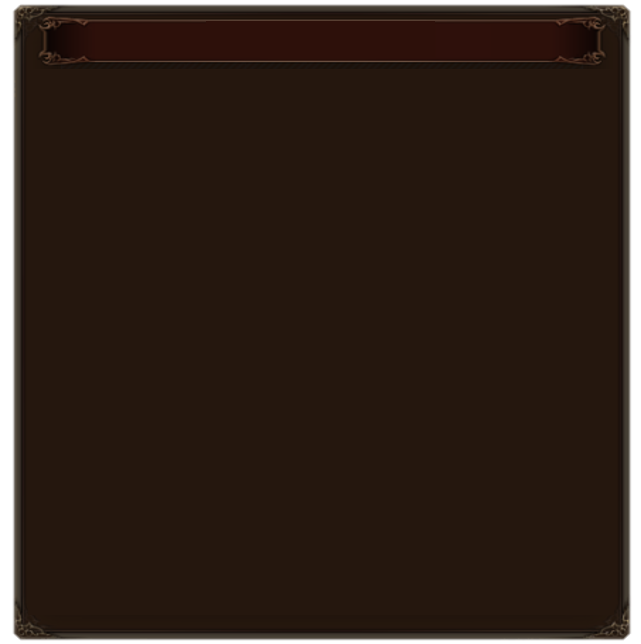 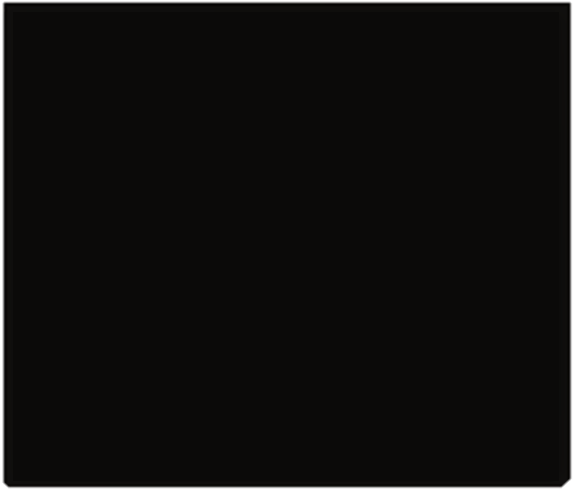 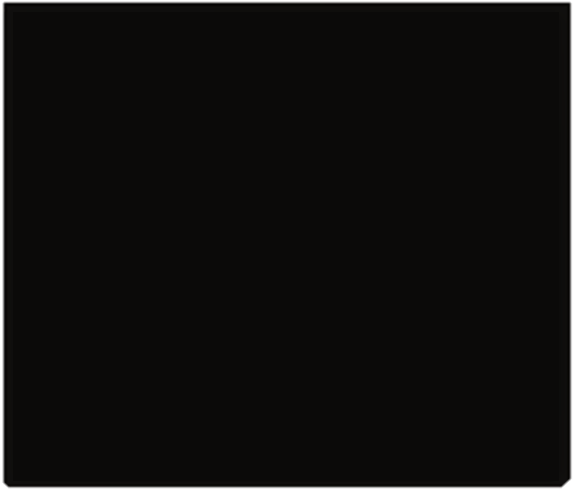 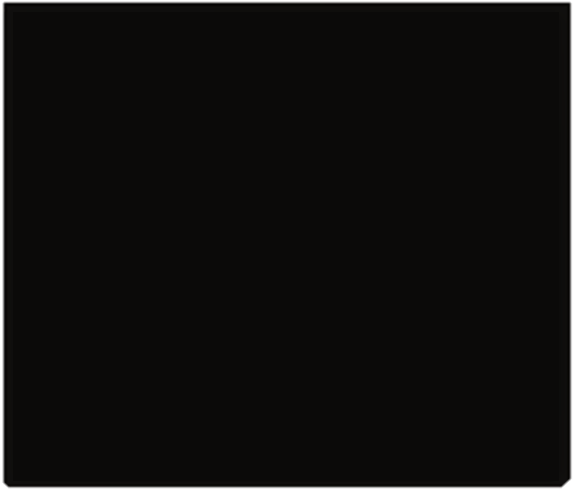 접속만 해도 선물이 펑펑 쏟아진다!!!
1일차
8일차
3일차
10일차
4일차
11일차
6일차
13일차
2일차
9일차
5일차
12일차
7일차
14일차
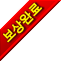 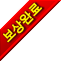 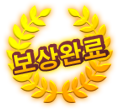 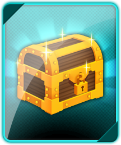 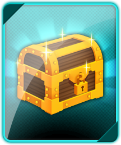 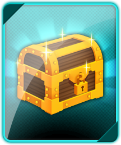 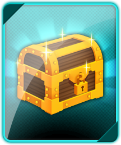 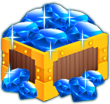 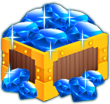 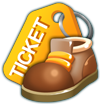 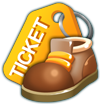 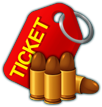 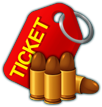 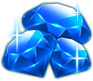 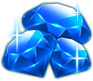 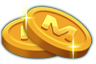 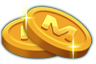 5000
5000
고급 룬
고급 룬
5000
5000
5000
5000
레어 무기
레어 무기
5000
5000
5000
5000
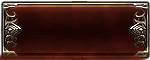 확인
보상 받기
출석 보상은 우편함으로 지급됩니다. 우편함을 확인해 주세요.
친구 UI_게임 친구 카테고리
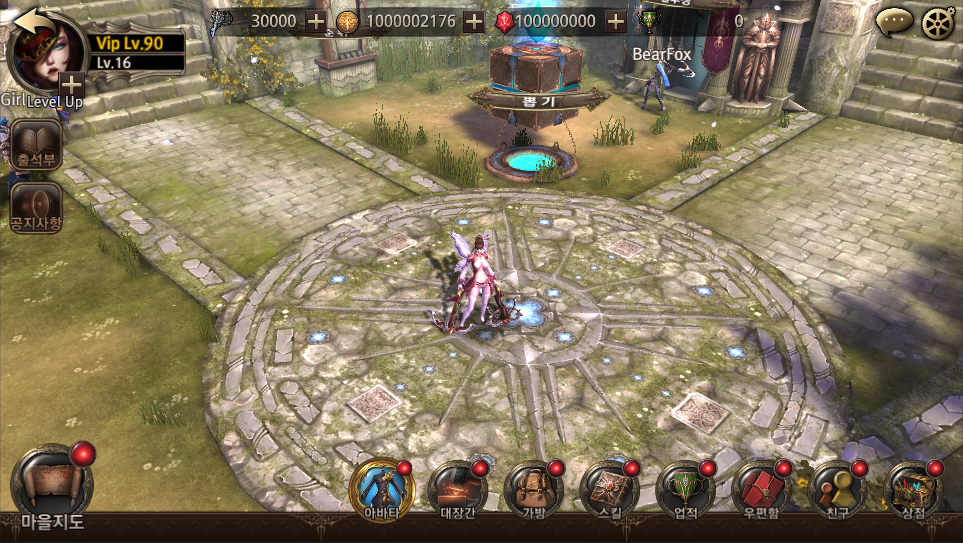 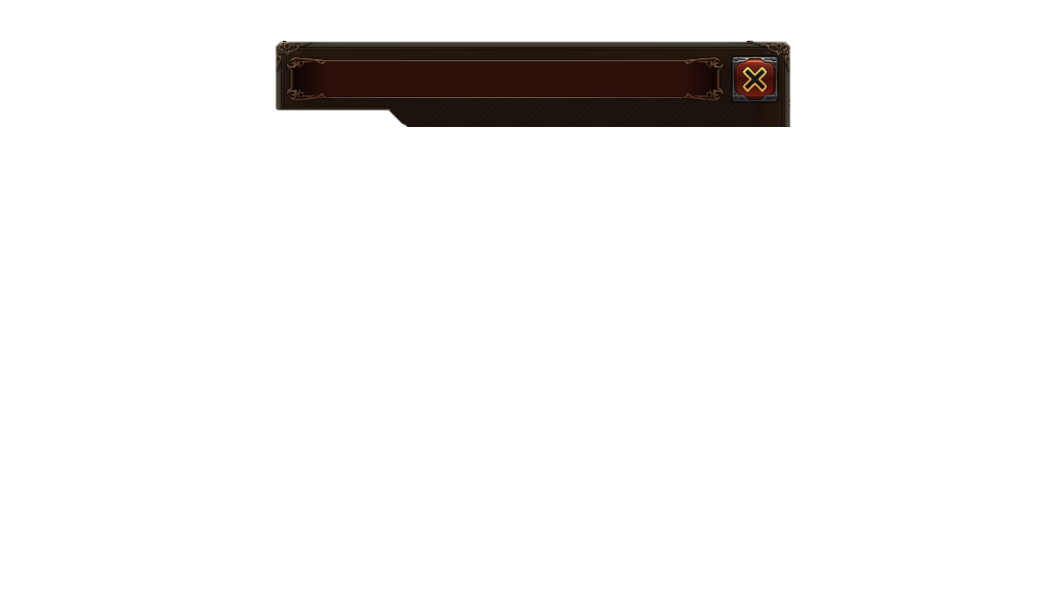 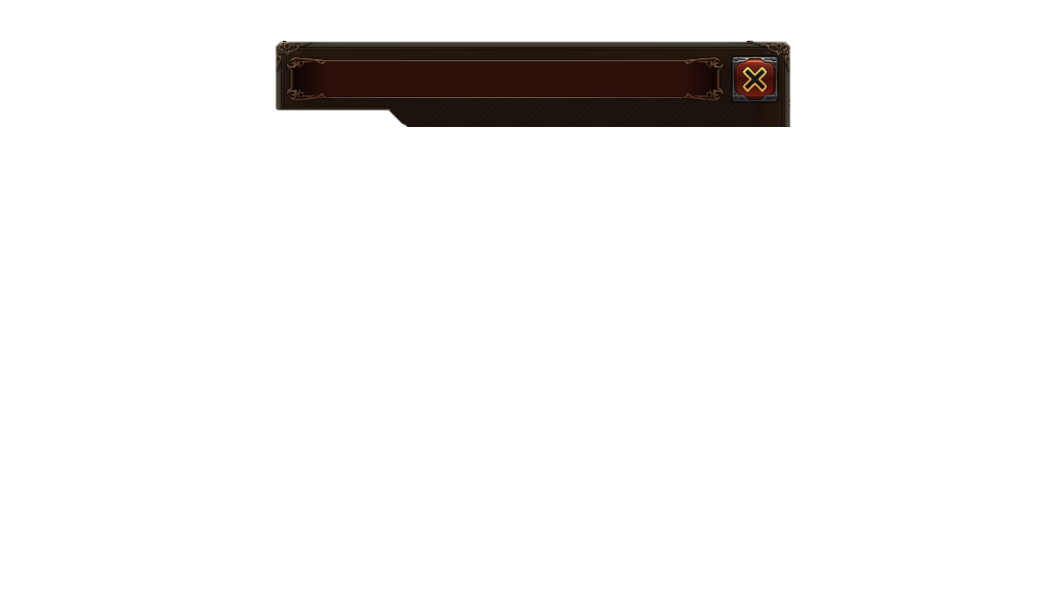 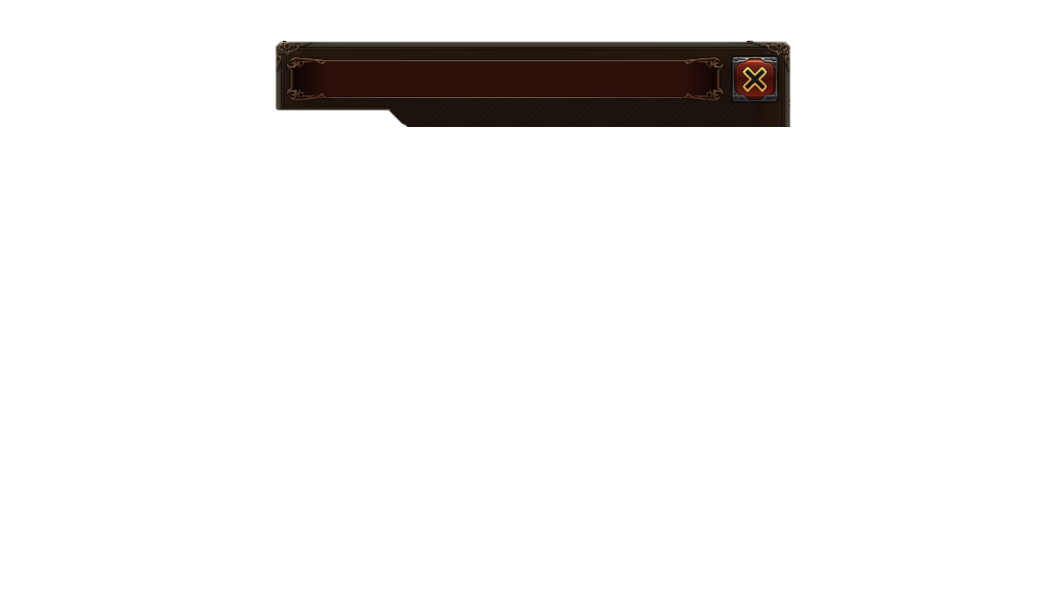 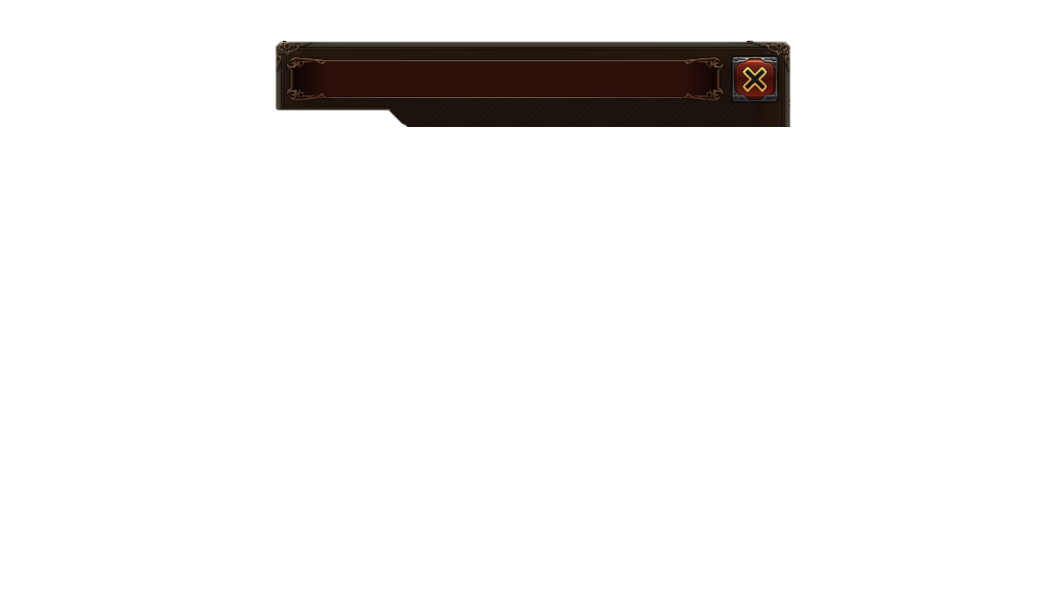 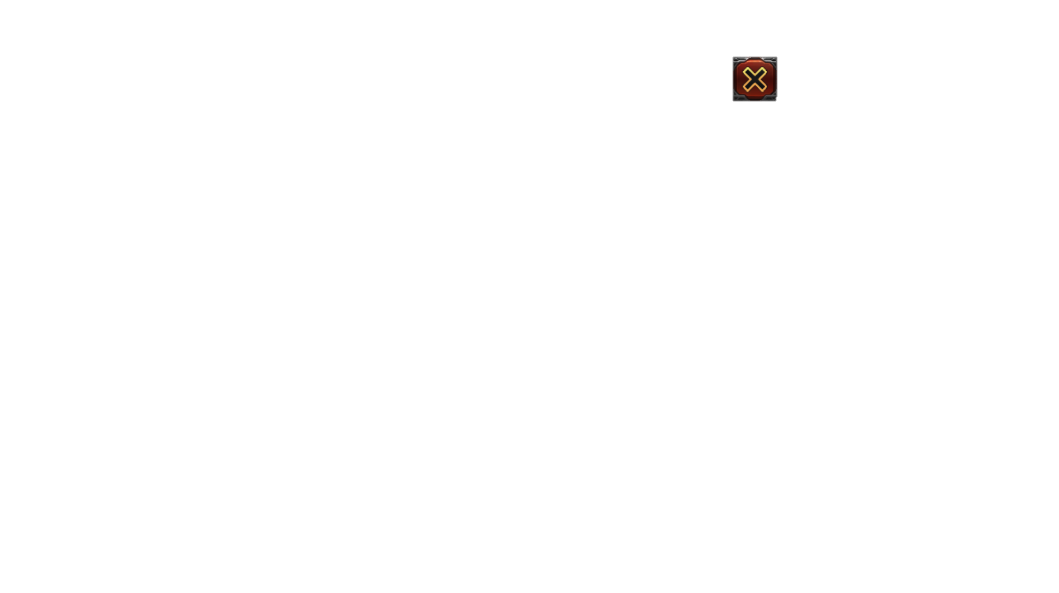 친구
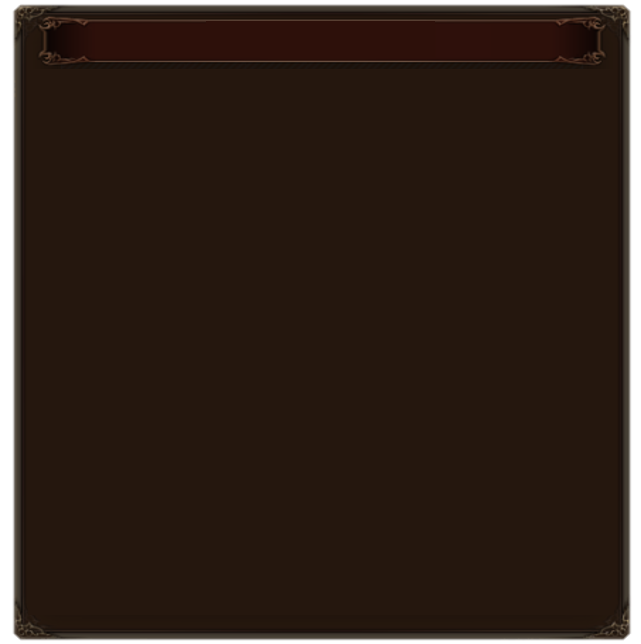 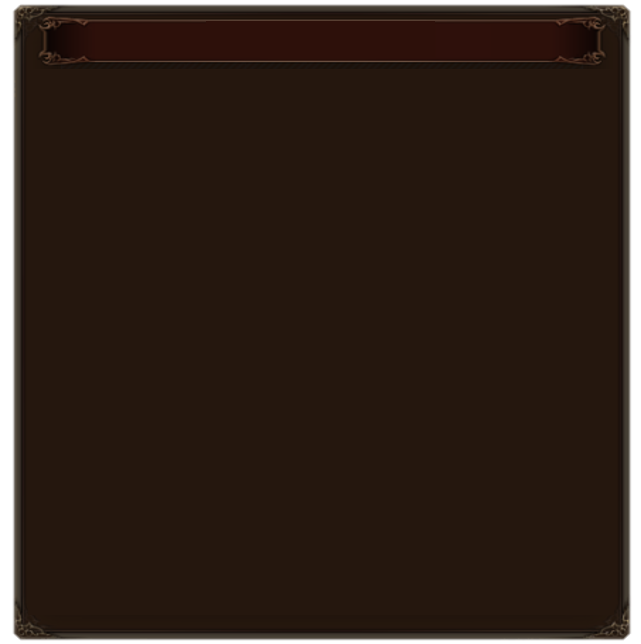 게임 친구
친구 맺기
페이스북 초대
페이스북 친구
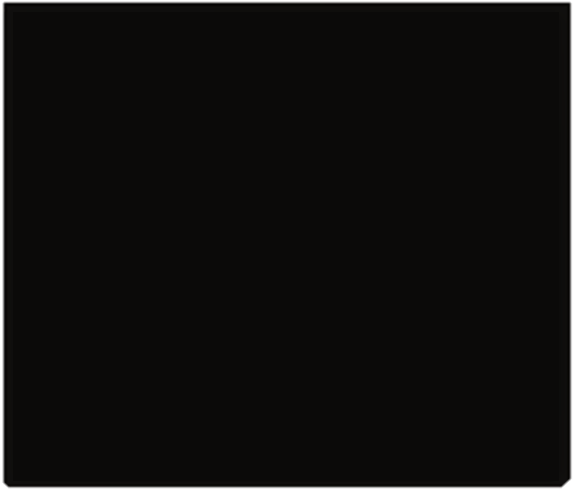 친구 현황   10 / 50 명
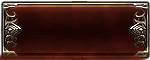 모두 선물하기
Lv. 35 (GD Lv. 1234) 잘생겨서피곤해요
Lv. 25        구렛나루는남겨줘
Lv. 35 (GD Lv. 1234) 잘생겨서피곤해요
Lv. 25        구렛나루는남겨줘
Lv. 35 (GD Lv. 1234) 잘생겨서피곤해요
Lv. 25        구렛나루는남겨줘
Lv. 35 (GD Lv. 1234) 잘생겨서피곤해요
Lv. 25        구렛나루는남겨줘
Lv. 35 (GD Lv. 1234) 잘생겨서피곤해요
Lv. 25        구렛나루는남겨줘
공격력 : 7625
방어력 : 6500
공격력 : 7625
방어력 : 6500
공격력 : 7625
방어력 : 6500
공격력 : 7625
방어력 : 6500
공격력 : 7625
방어력 : 6500
최종 접속
2일 23시간 전
최종 접속
2일 23시간 전
최종 접속
2일 23시간 전
최종 접속
2일 23시간 전
최종 접속
2일 23시간 전
캐릭터
섬네일
캐릭터
섬네일
캐릭터
섬네일
캐릭터
섬네일
캐릭터
섬네일
선물
하기
선물
하기
선물
하기
선물
하기
선물
하기
친구
삭제
친구
삭제
친구
삭제
친구
삭제
친구
삭제
장비
구경
장비
구경
장비
구경
장비
구경
장비
구경
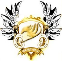 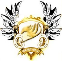 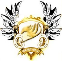 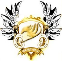 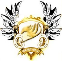 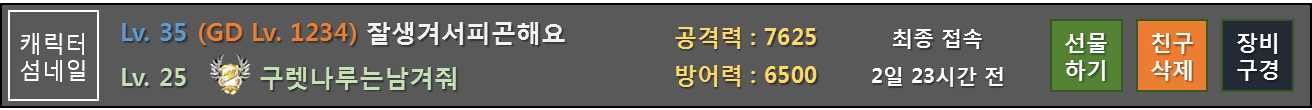 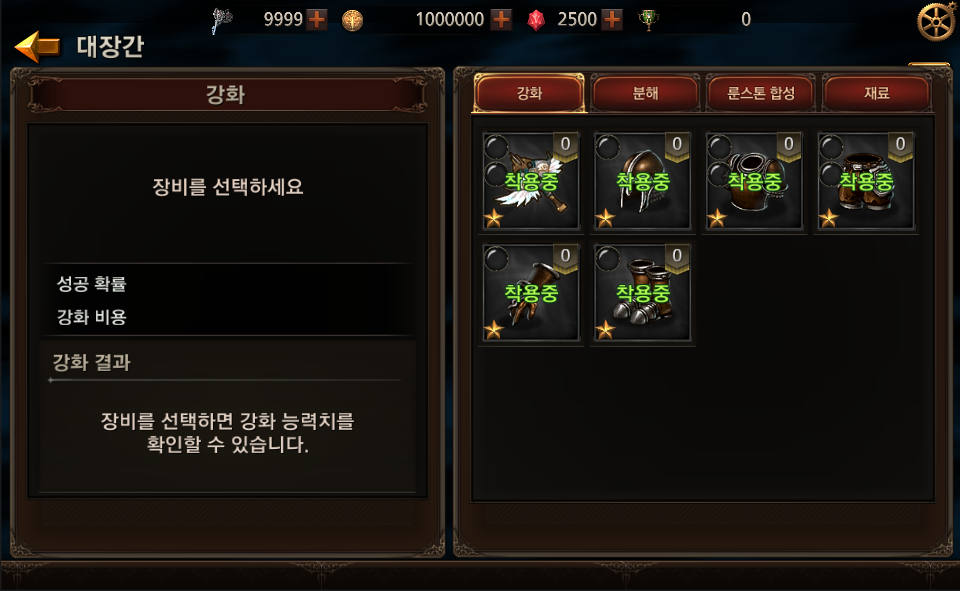 모든 친구에게 트로피를 선물하였습니다.
확인
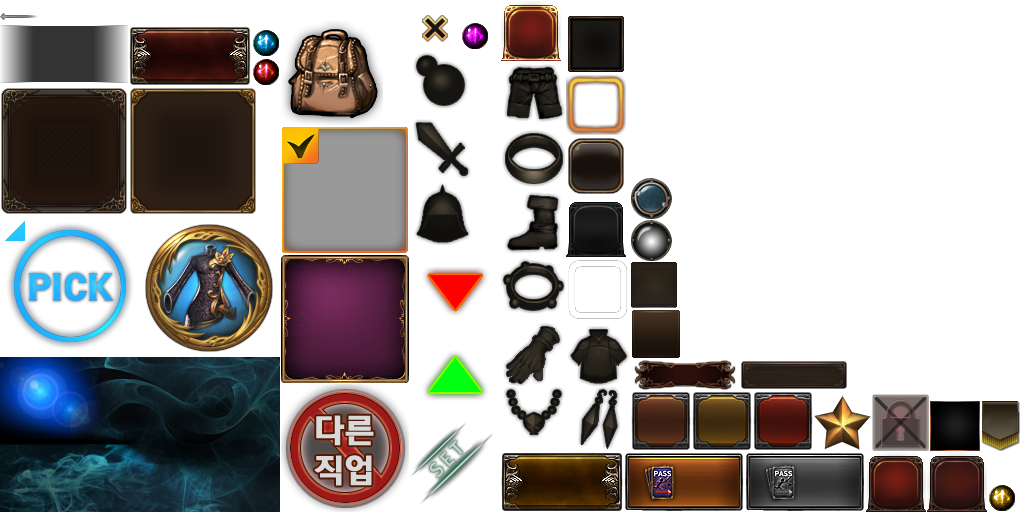 친구 UI_트로피 모두 선물하기 안내 팝업
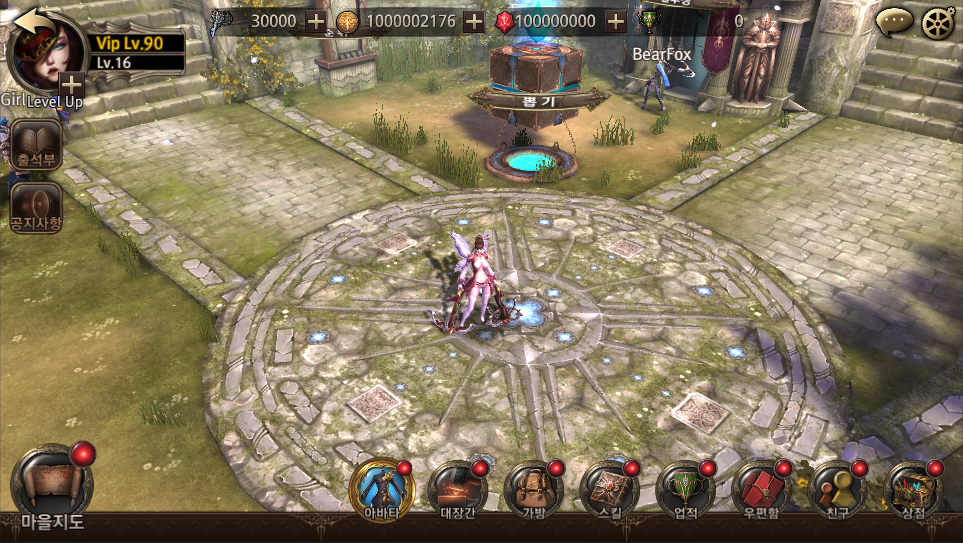 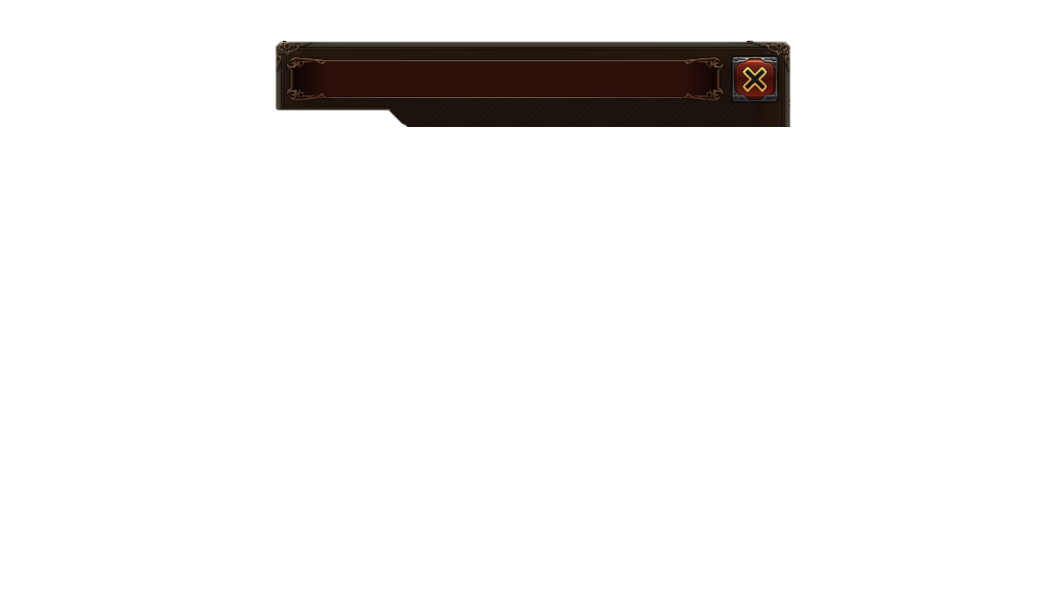 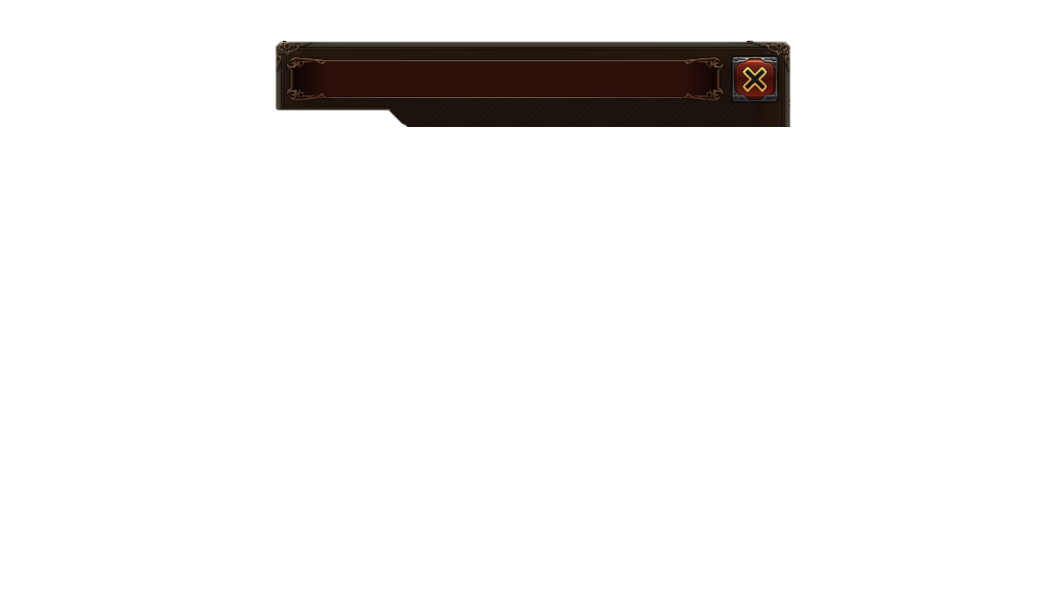 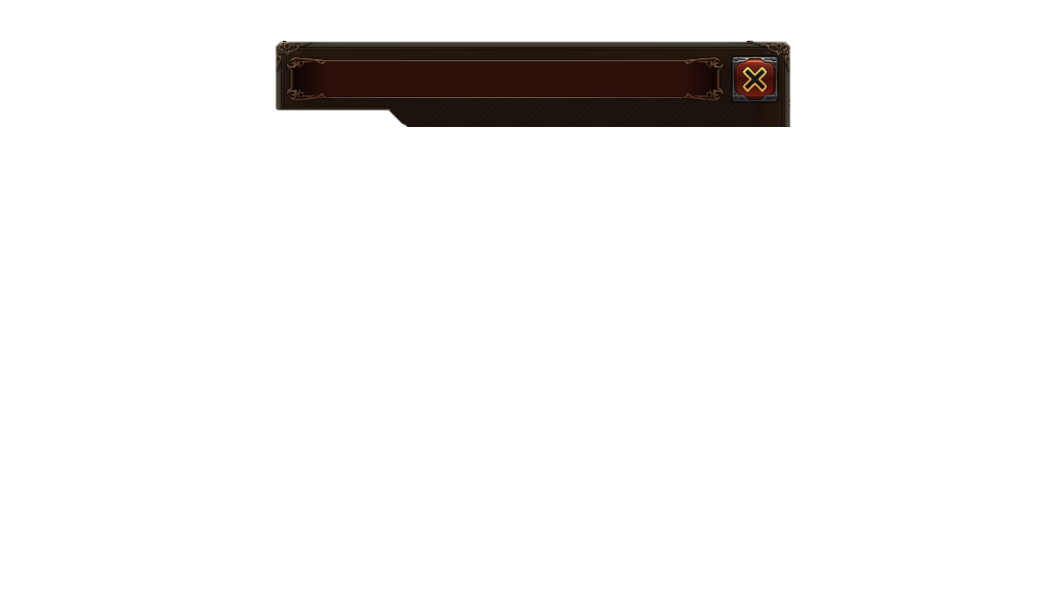 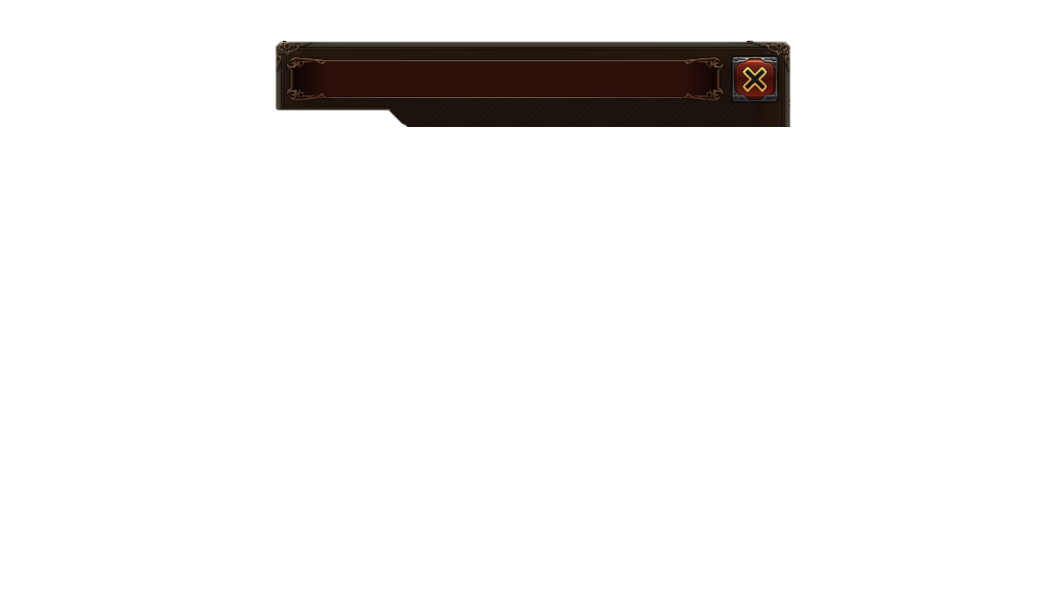 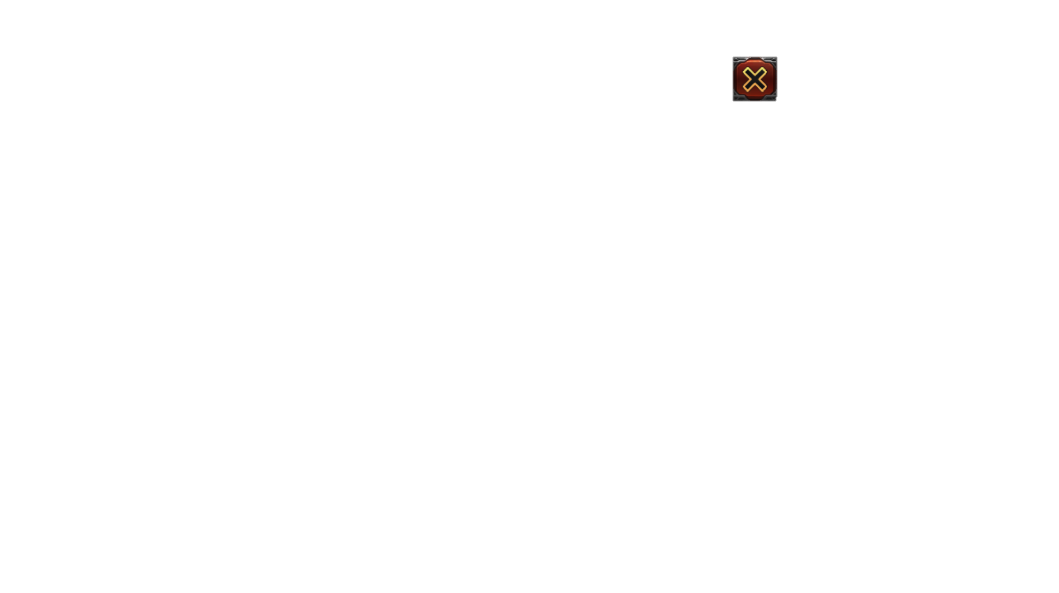 친구
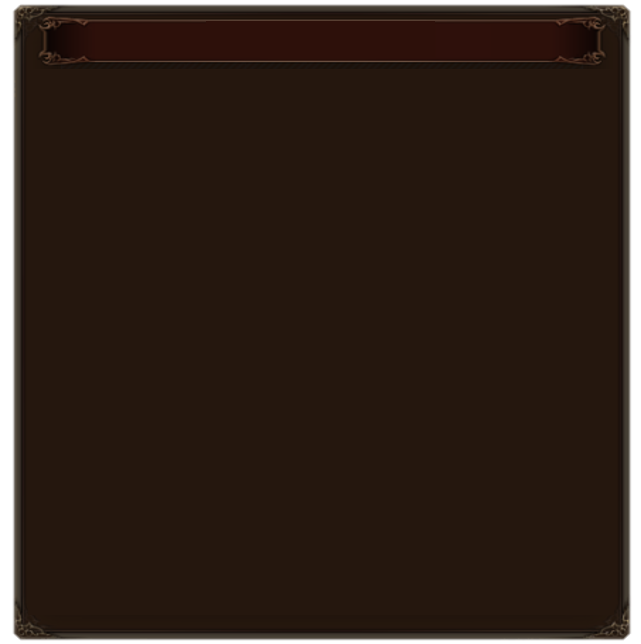 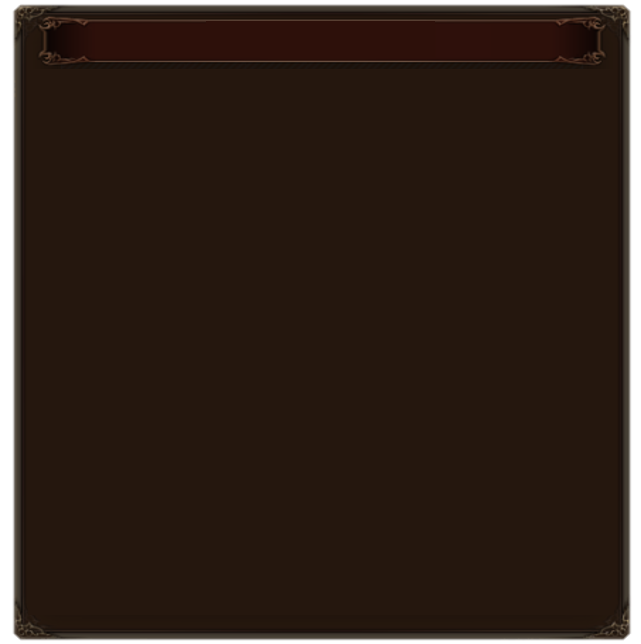 게임 친구
친구 맺기
페이스북 초대
페이스북 친구
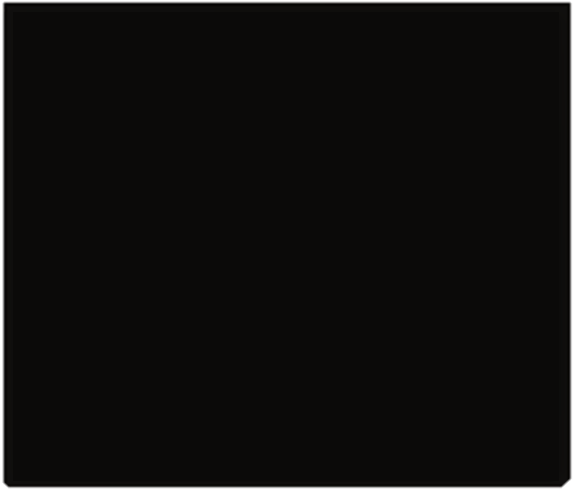 친구 현황   10 / 50 명
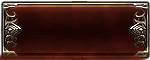 모두 선물하기
Lv. 35 (GD Lv. 1234) 잘생겨서피곤해요
Lv. 25        구렛나루는남겨줘
Lv. 35 (GD Lv. 1234) 잘생겨서피곤해요
Lv. 25        구렛나루는남겨줘
Lv. 35 (GD Lv. 1234) 잘생겨서피곤해요
Lv. 25        구렛나루는남겨줘
Lv. 35 (GD Lv. 1234) 잘생겨서피곤해요
Lv. 25        구렛나루는남겨줘
Lv. 35 (GD Lv. 1234) 잘생겨서피곤해요
Lv. 25        구렛나루는남겨줘
공격력 : 7625
방어력 : 6500
공격력 : 7625
방어력 : 6500
공격력 : 7625
방어력 : 6500
공격력 : 7625
방어력 : 6500
공격력 : 7625
방어력 : 6500
최종 접속
2일 23시간 전
최종 접속
2일 23시간 전
최종 접속
2일 23시간 전
최종 접속
2일 23시간 전
최종 접속
2일 23시간 전
캐릭터
섬네일
캐릭터
섬네일
캐릭터
섬네일
캐릭터
섬네일
캐릭터
섬네일
선물
하기
선물
하기
선물
하기
선물
하기
선물
하기
친구
삭제
친구
삭제
친구
삭제
친구
삭제
친구
삭제
장비
구경
장비
구경
장비
구경
장비
구경
장비
구경
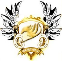 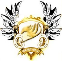 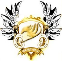 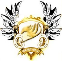 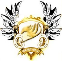 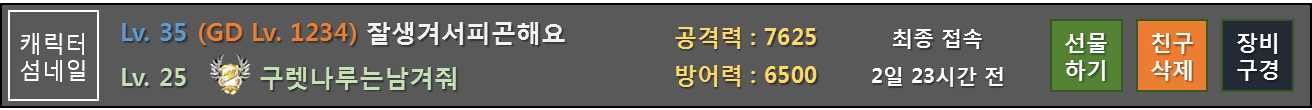 친구 UI_트로피 모두 선물하기 안내 팝업
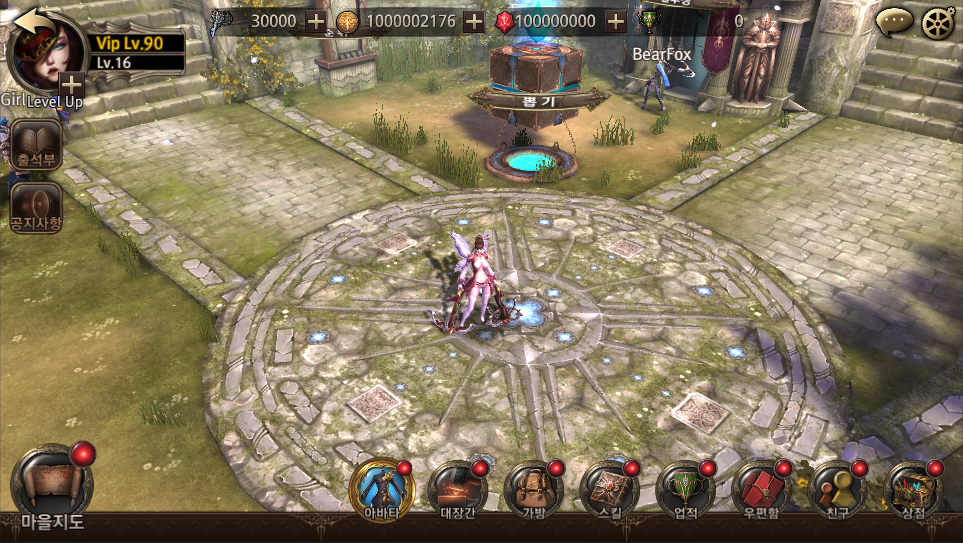 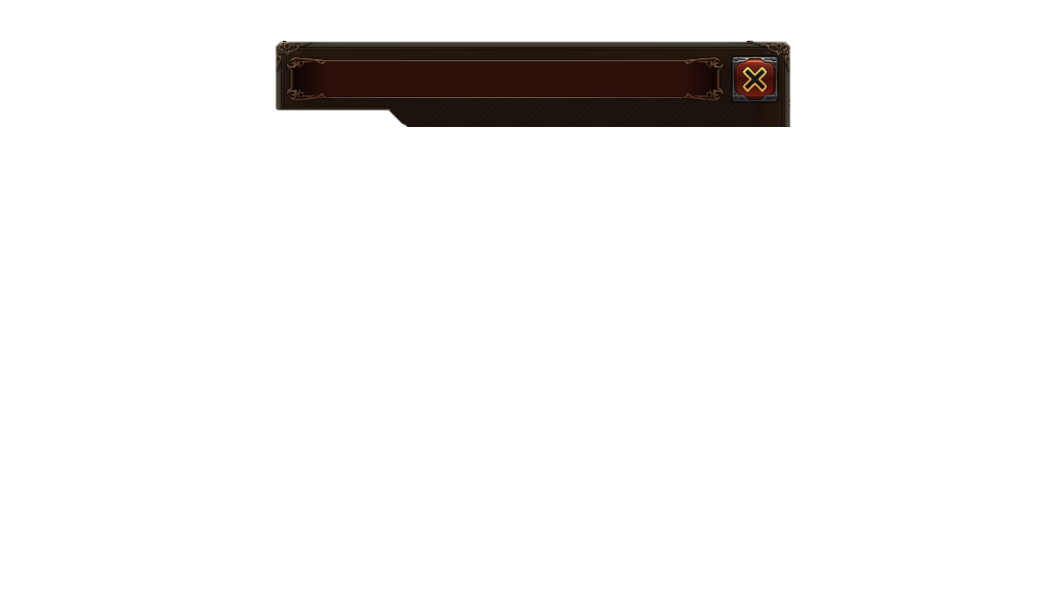 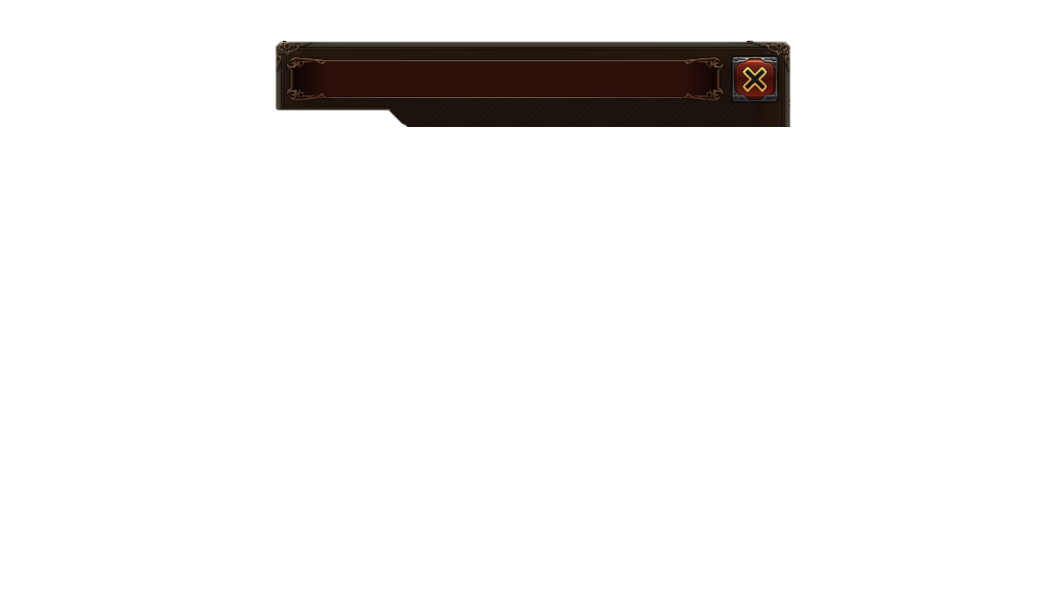 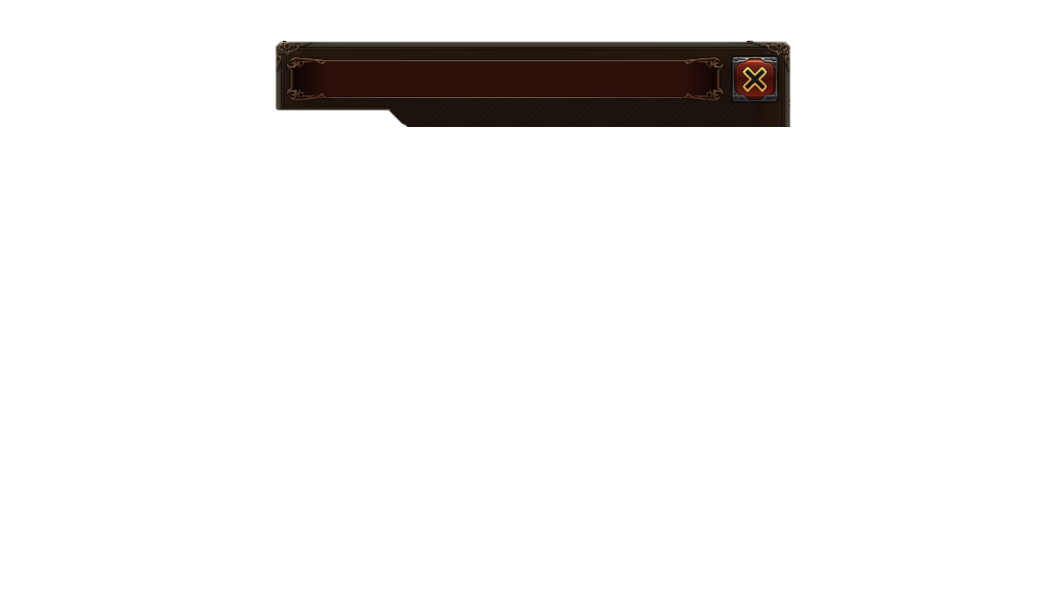 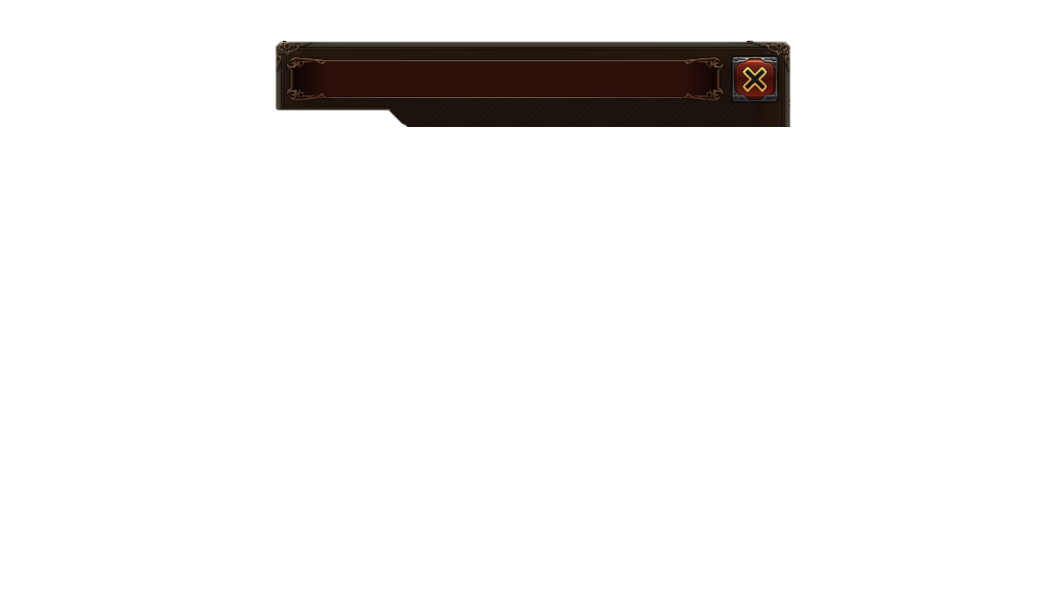 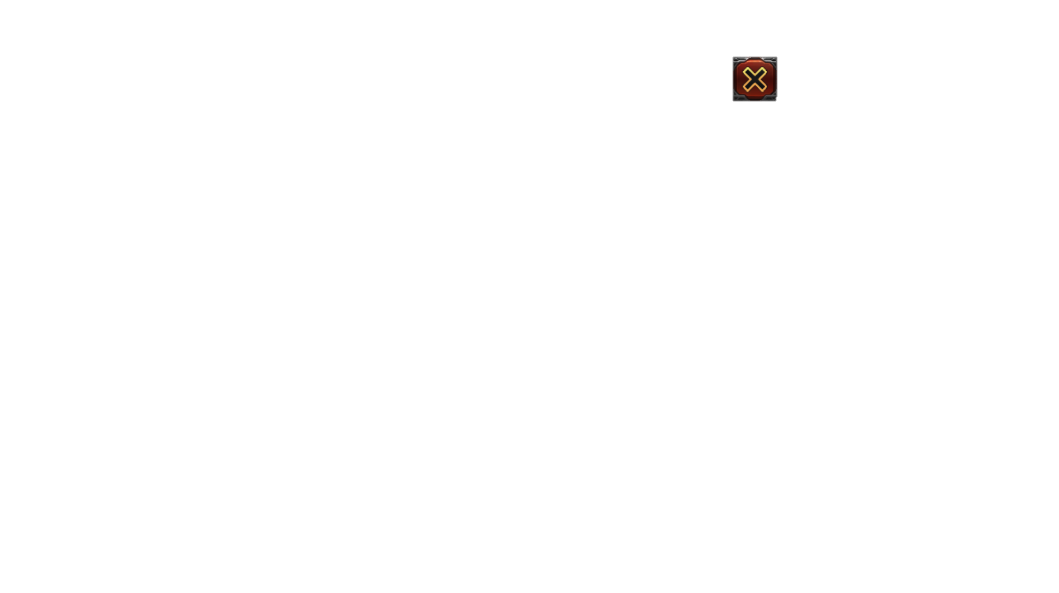 친구
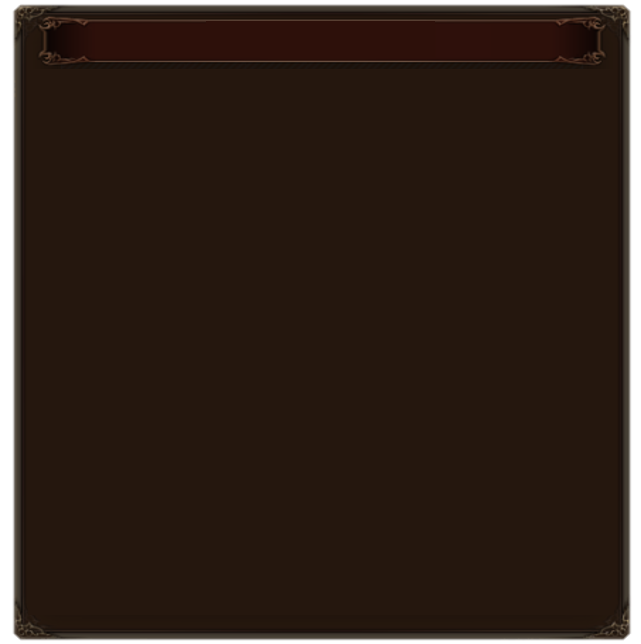 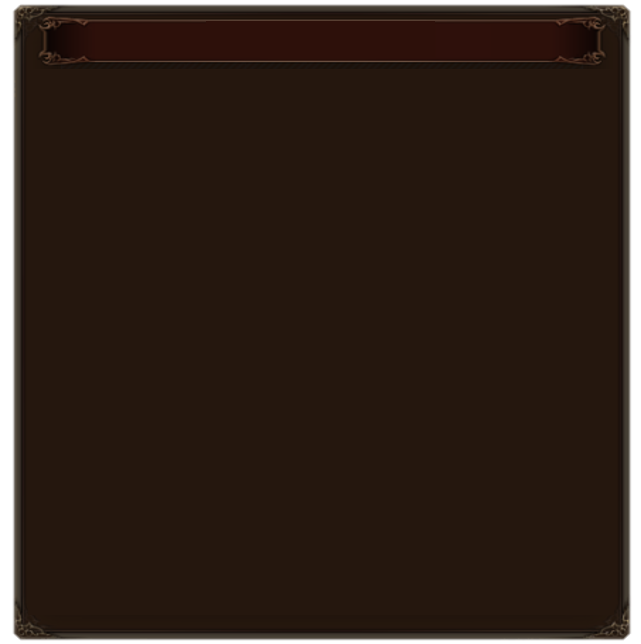 게임 친구
친구 맺기
페이스북 초대
페이스북 친구
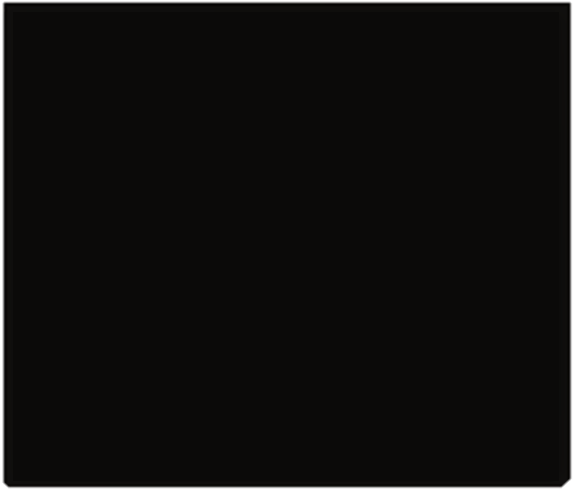 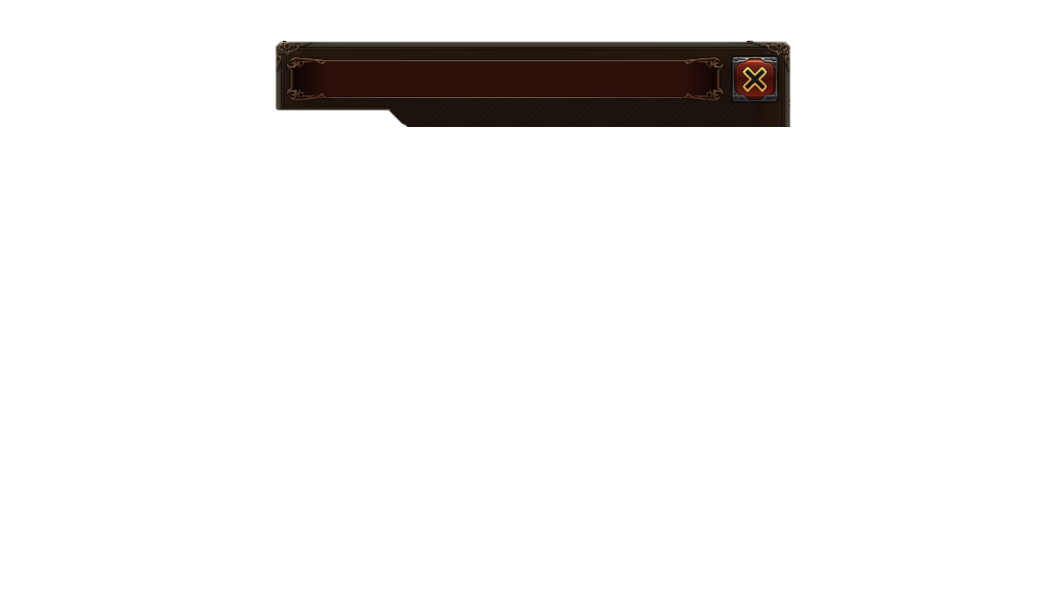 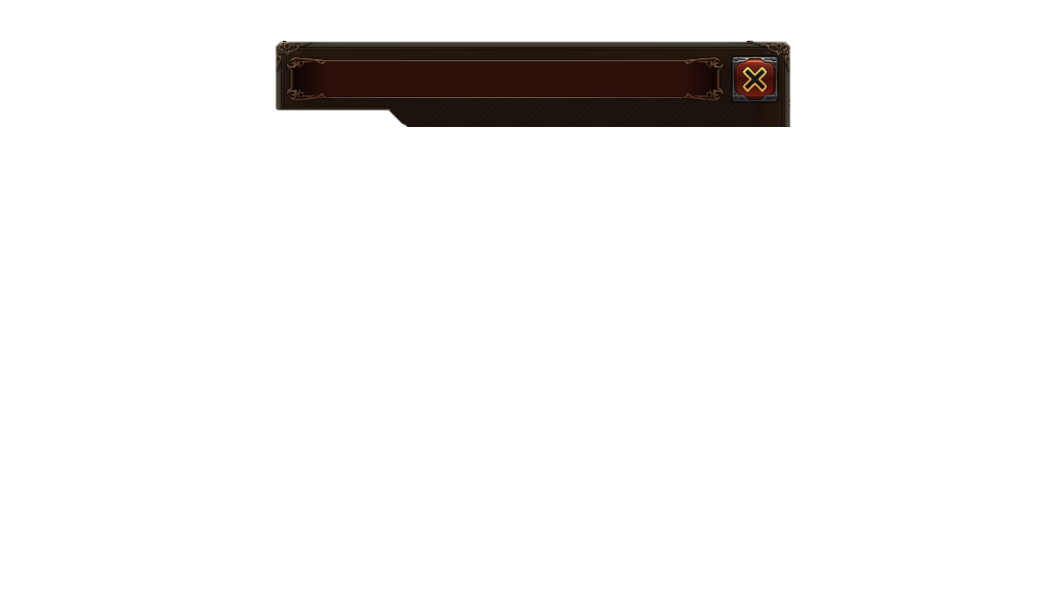 친구 현황   10 / 50 명
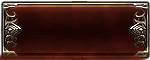 모두 선물하기
친구 삭제
Lv. 35 (GD Lv. 1234) 잘생겨서피곤해요
Lv. 25        구렛나루는남겨줘
Lv. 35 (GD Lv. 1234) 잘생겨서피곤해요
Lv. 25        구렛나루는남겨줘
Lv. 35 (GD Lv. 1234) 잘생겨서피곤해요
Lv. 25        구렛나루는남겨줘
Lv. 35 (GD Lv. 1234) 잘생겨서피곤해요
Lv. 25        구렛나루는남겨줘
Lv. 35 (GD Lv. 1234) 잘생겨서피곤해요
Lv. 25        구렛나루는남겨줘
공격력 : 7625
방어력 : 6500
공격력 : 7625
방어력 : 6500
공격력 : 7625
방어력 : 6500
공격력 : 7625
방어력 : 6500
공격력 : 7625
방어력 : 6500
최종 접속
2일 23시간 전
최종 접속
2일 23시간 전
최종 접속
2일 23시간 전
최종 접속
2일 23시간 전
최종 접속
2일 23시간 전
캐릭터
섬네일
캐릭터
섬네일
캐릭터
섬네일
캐릭터
섬네일
캐릭터
섬네일
선물
하기
선물
하기
선물
하기
선물
하기
선물
하기
친구
삭제
친구
삭제
친구
삭제
친구
삭제
친구
삭제
장비
구경
장비
구경
장비
구경
장비
구경
장비
구경
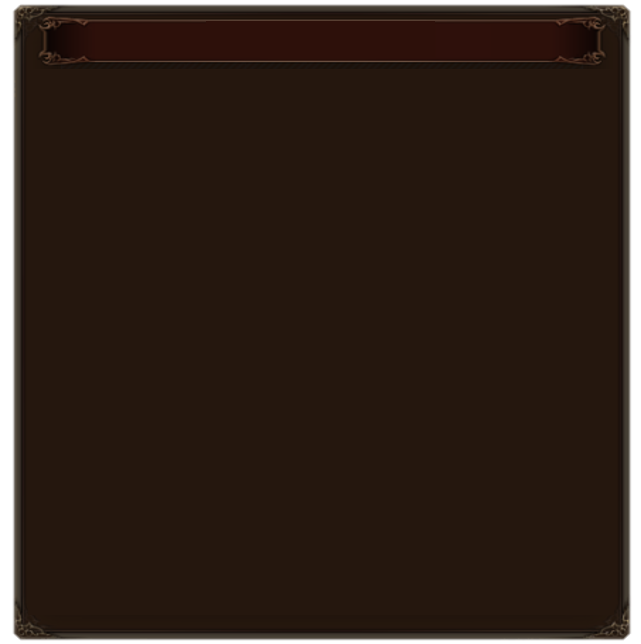 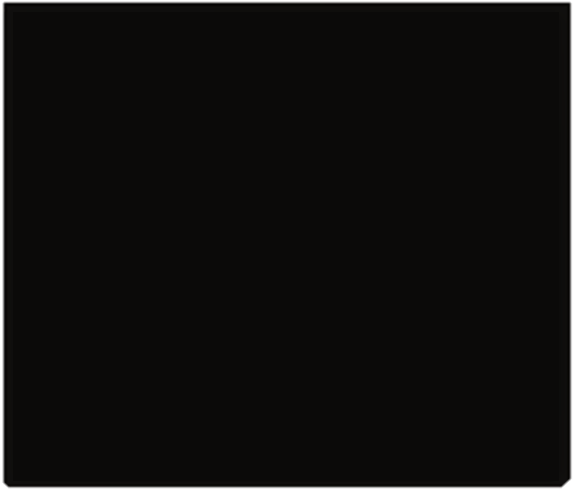 잘생겨서피곤해요님을
친구 목록에서 삭제하시겠습니까?

1일 친구 삭제 가능 횟수 : 10 / 10
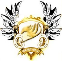 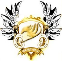 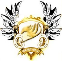 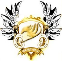 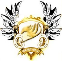 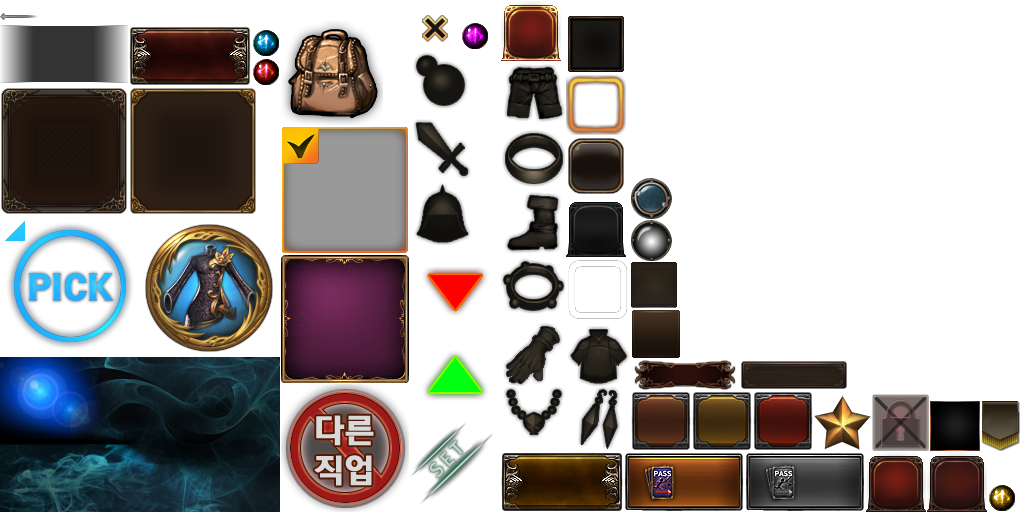 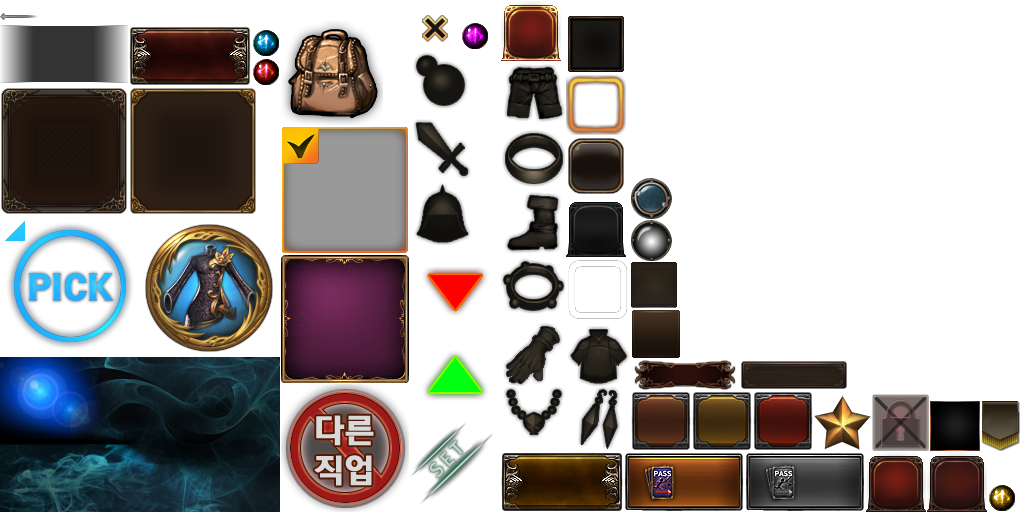 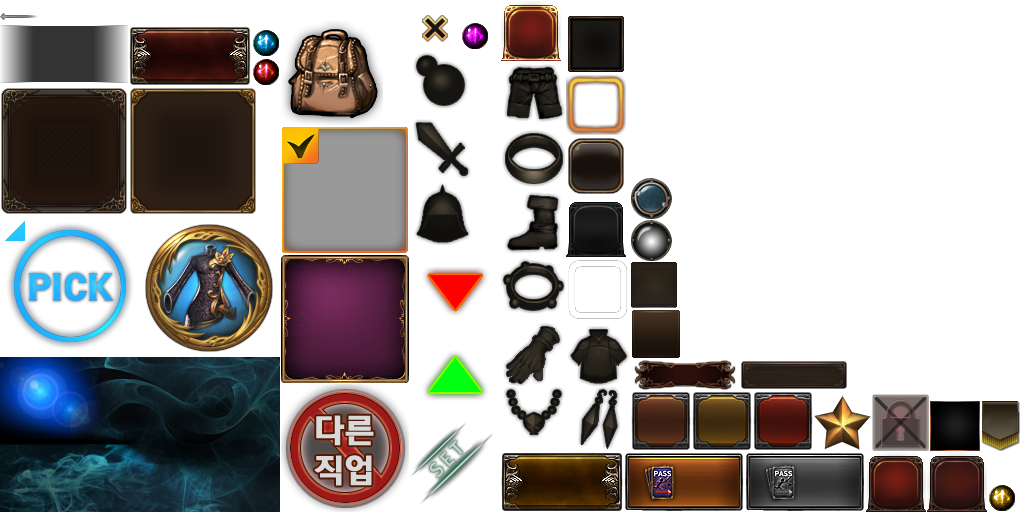 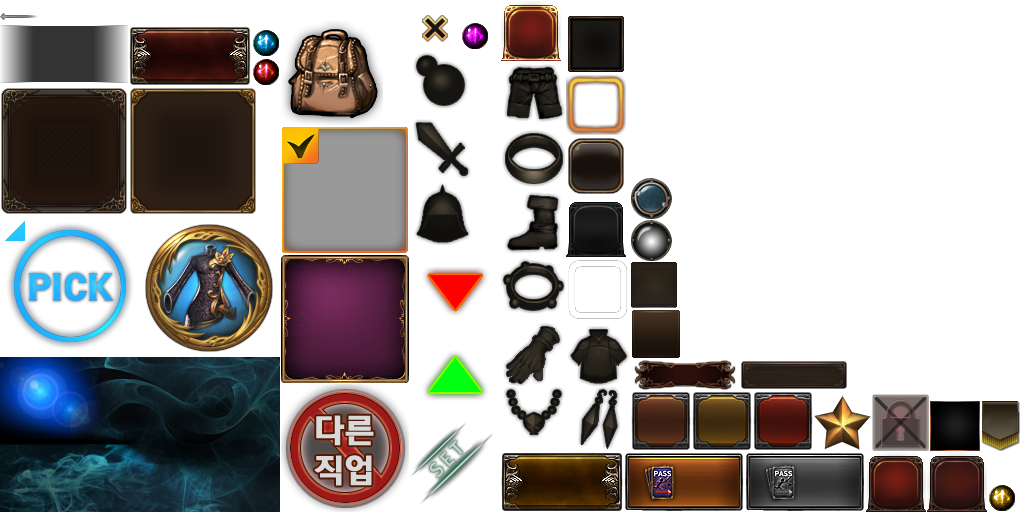 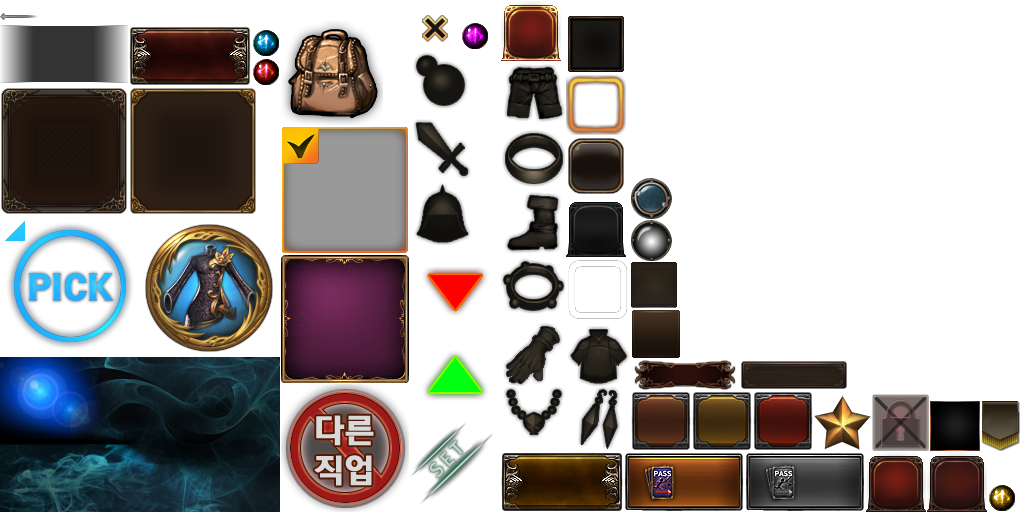 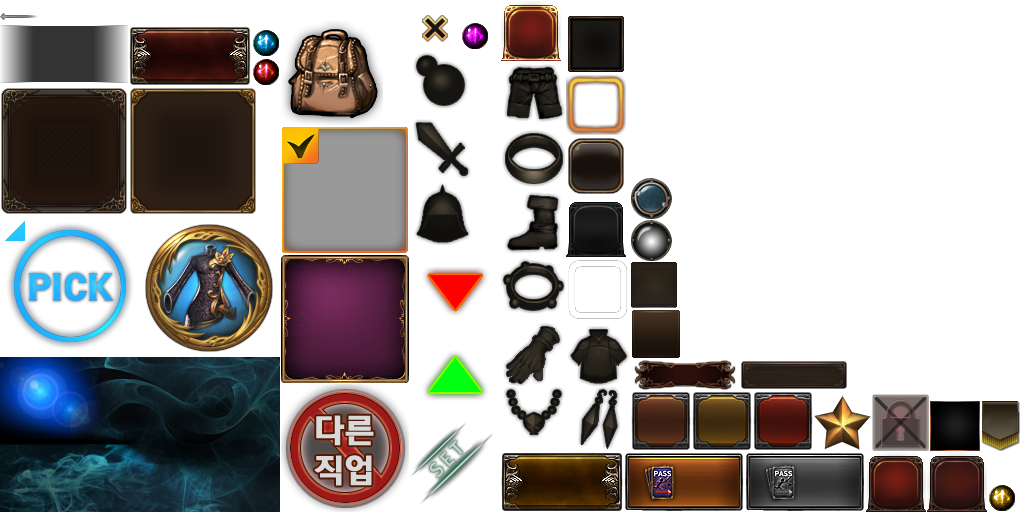 확인
취소
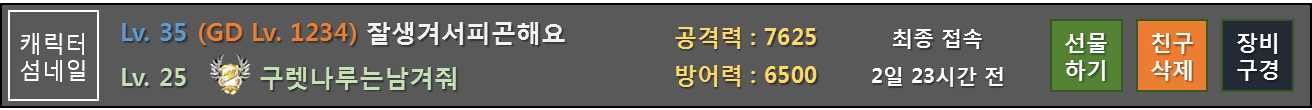 친구 UI_친구 장비 구경
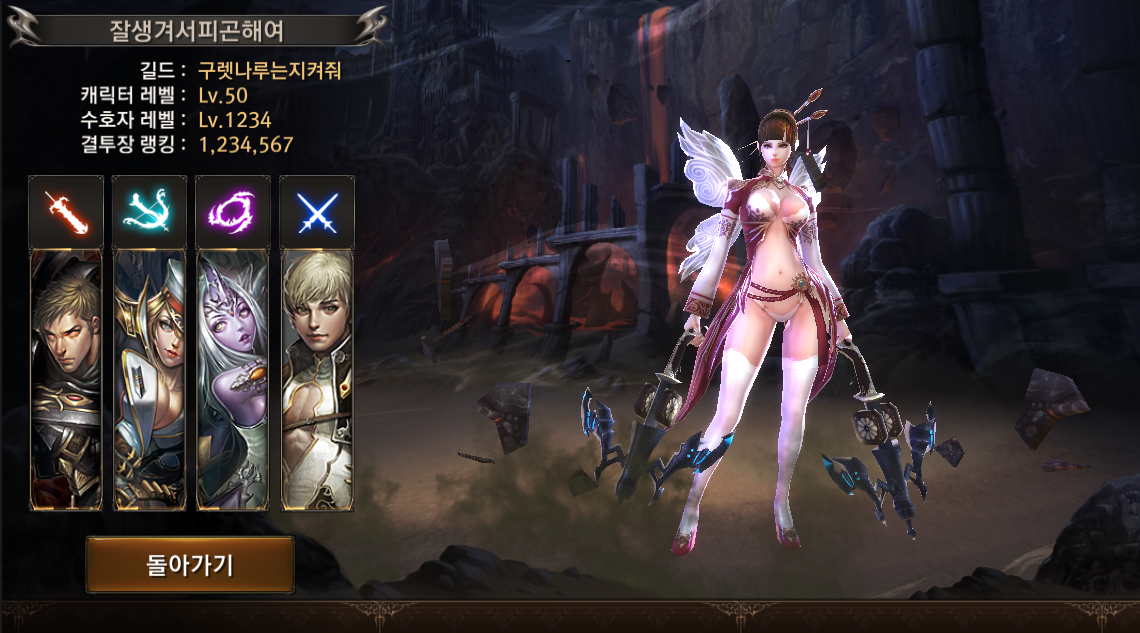 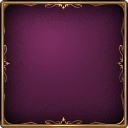 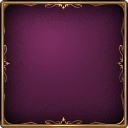 Set
Set
Set
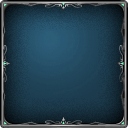 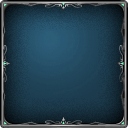 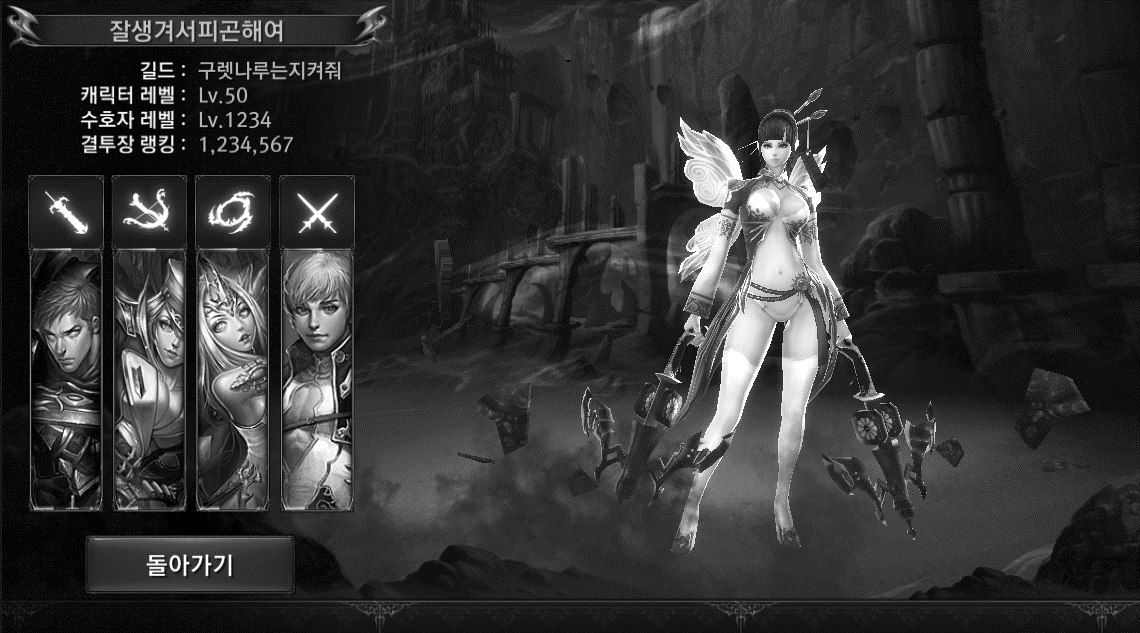 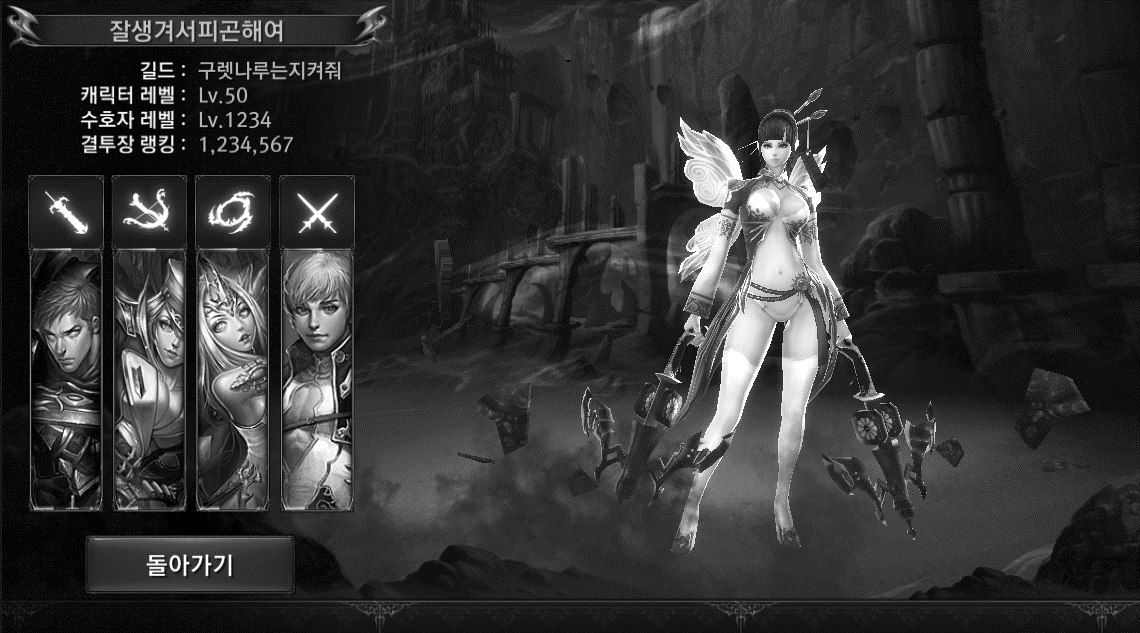 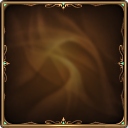 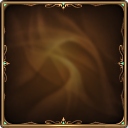 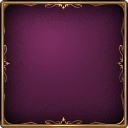 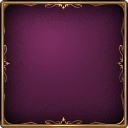 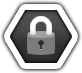 버서커 불멸 세트
2세트 : 공격력 +200
3세트 : 치명타확률 +3%
5세트 : 회피율 +5%
버서커 불멸 세트
2세트 : 공격력 +200
3세트 : 치명타확률 +3%
5세트 : 회피율 +5%
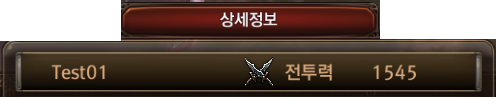 친구 UI_친구 장비 구경
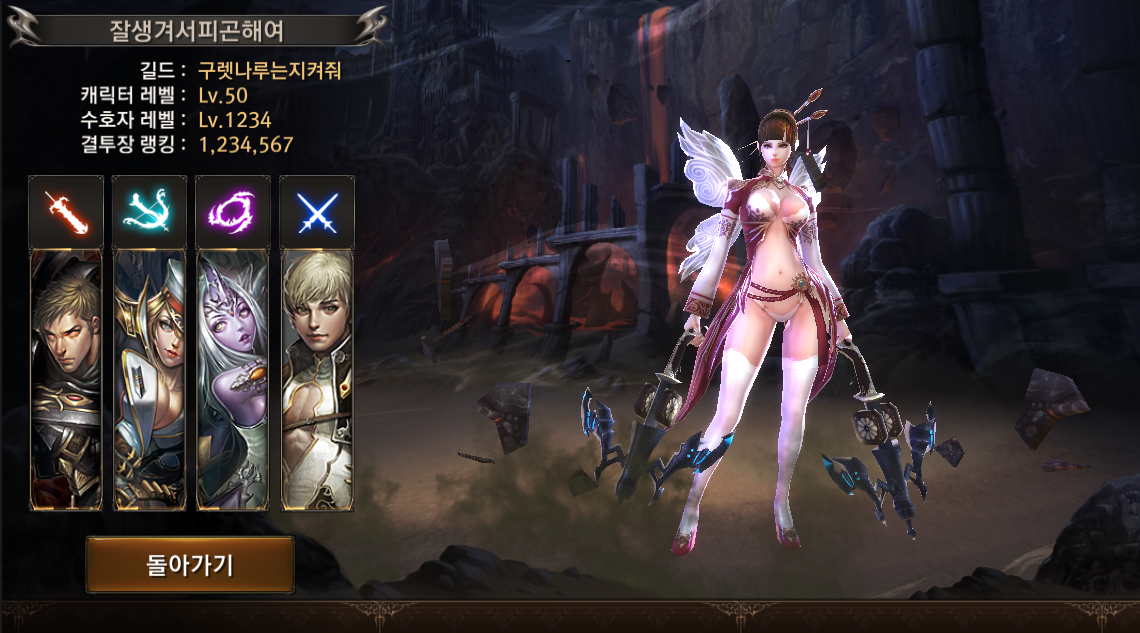 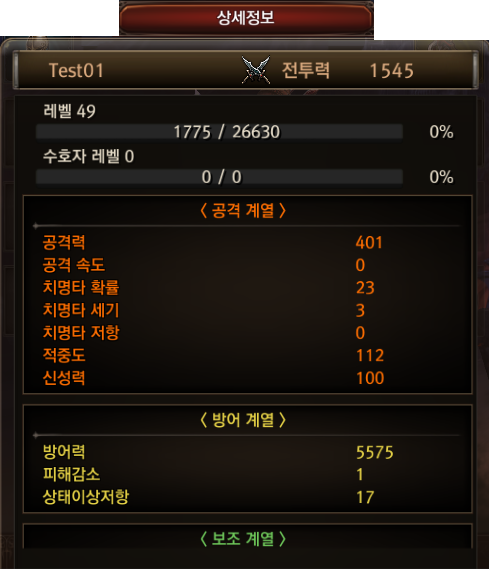 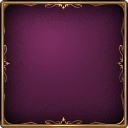 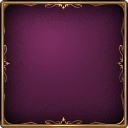 Set
Set
Set
Set
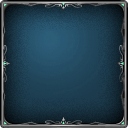 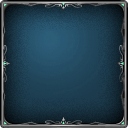 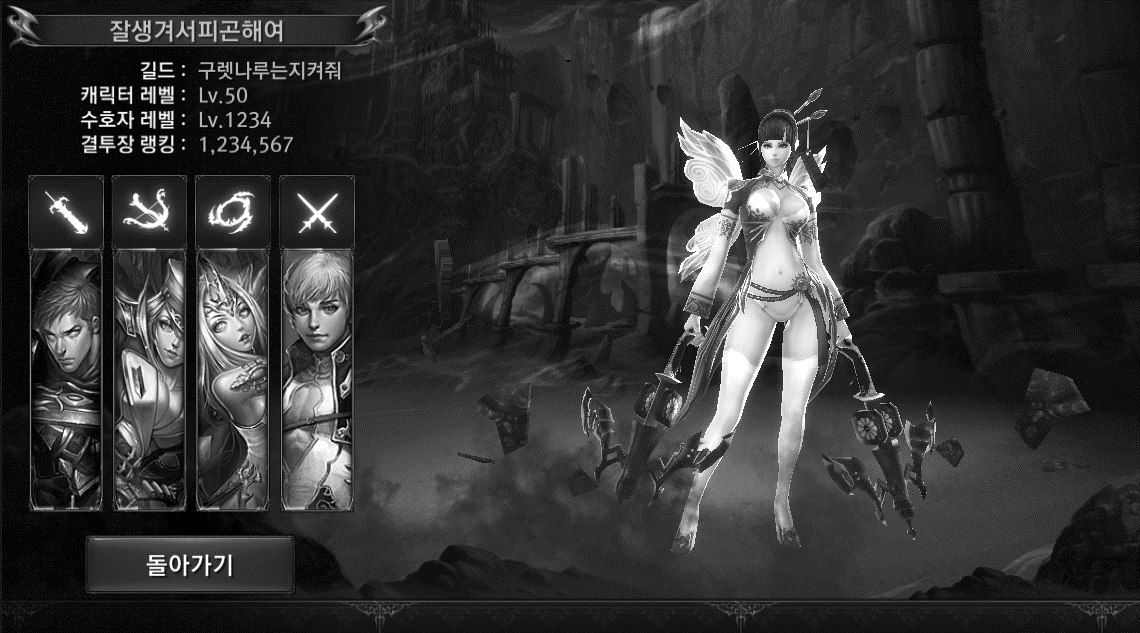 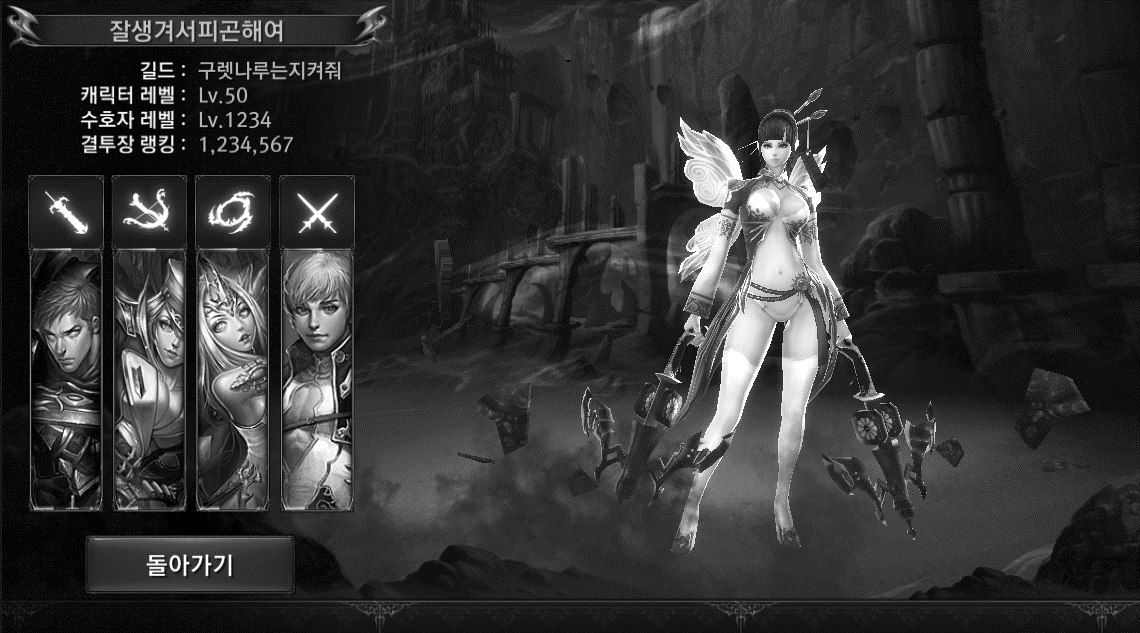 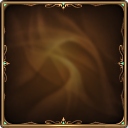 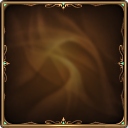 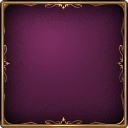 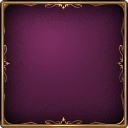 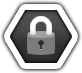 버서커 불멸 세트
2세트 : 공격력 +200
3세트 : 치명타확률 +3%
5세트 : 회피율 +5%
버서커 불멸 세트
2세트 : 공격력 +200
3세트 : 치명타확률 +3%
5세트 : 회피율 +5%
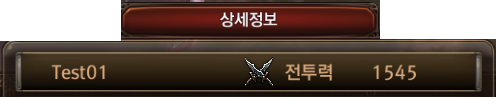 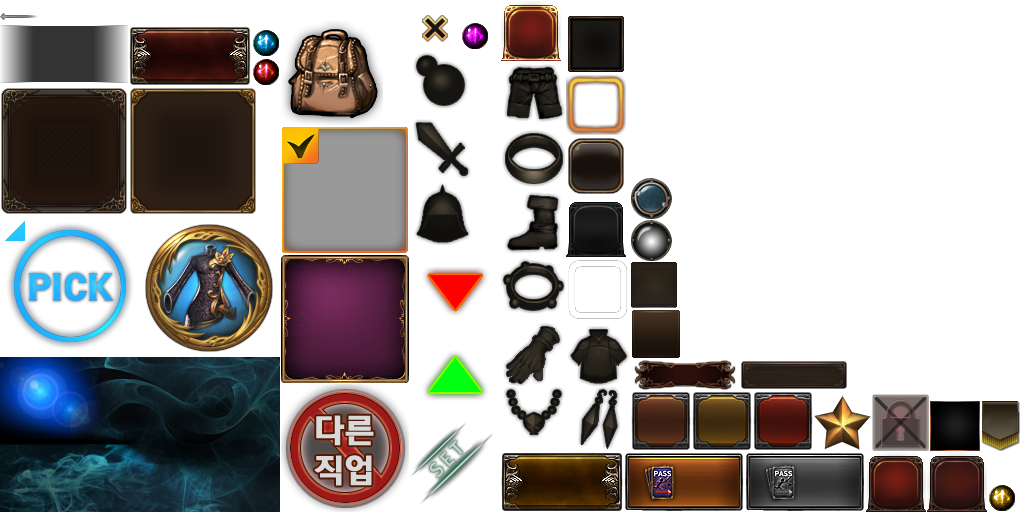 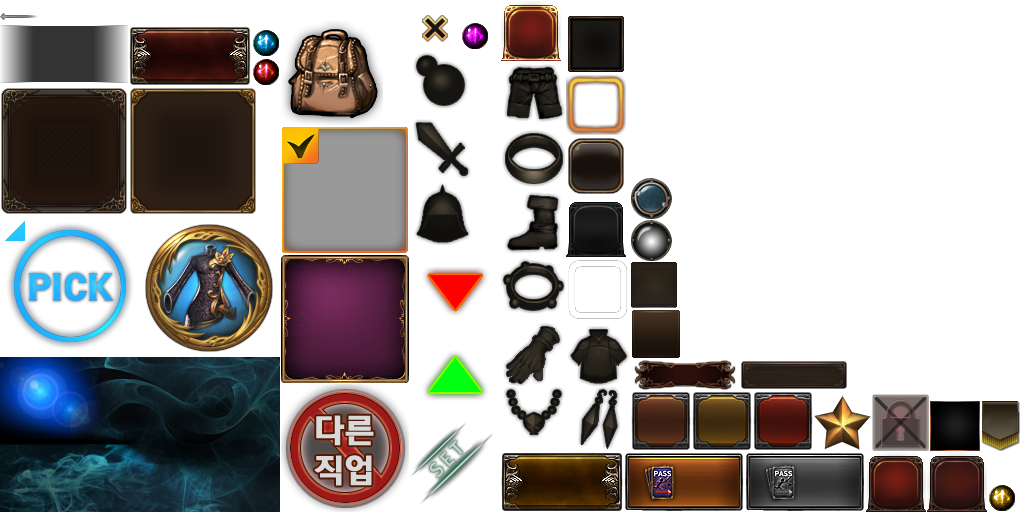 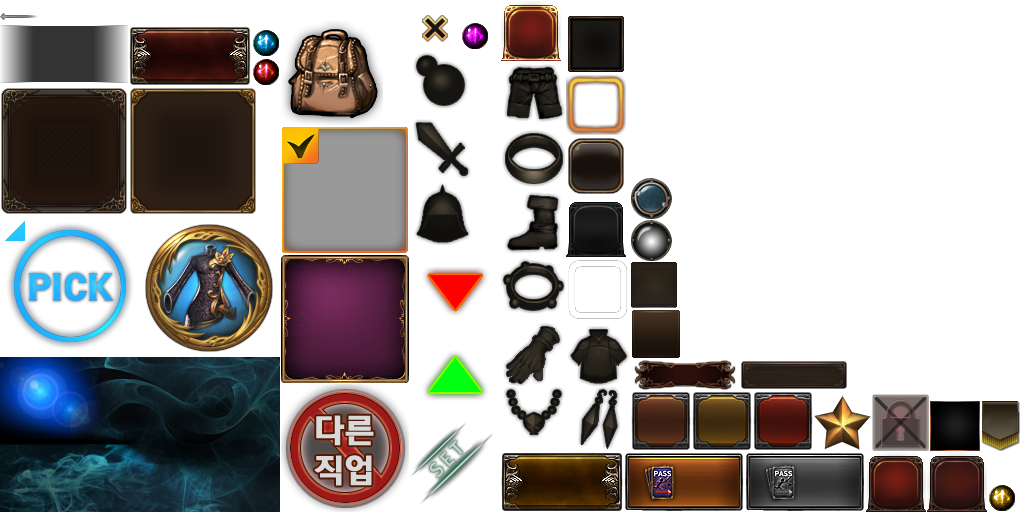 친구 UI_친구 맺기 카테고리
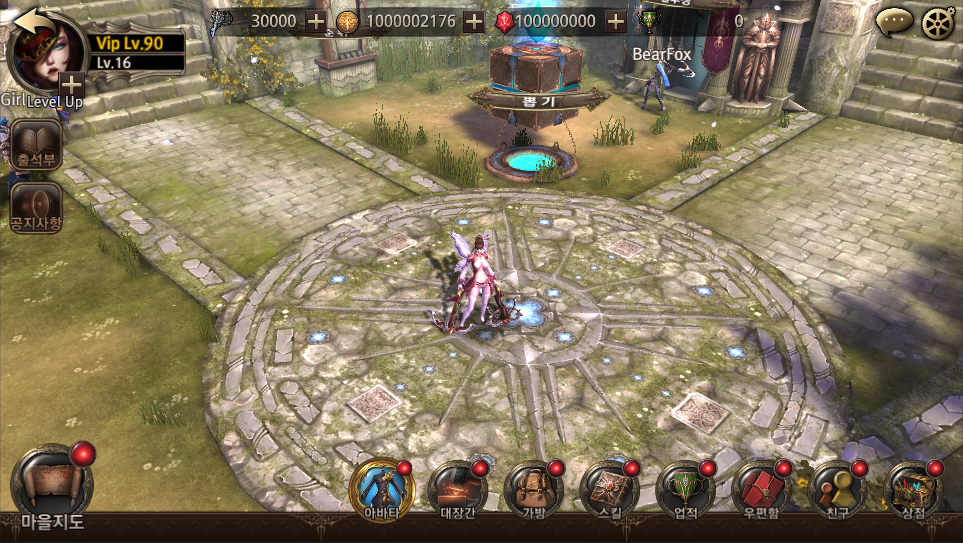 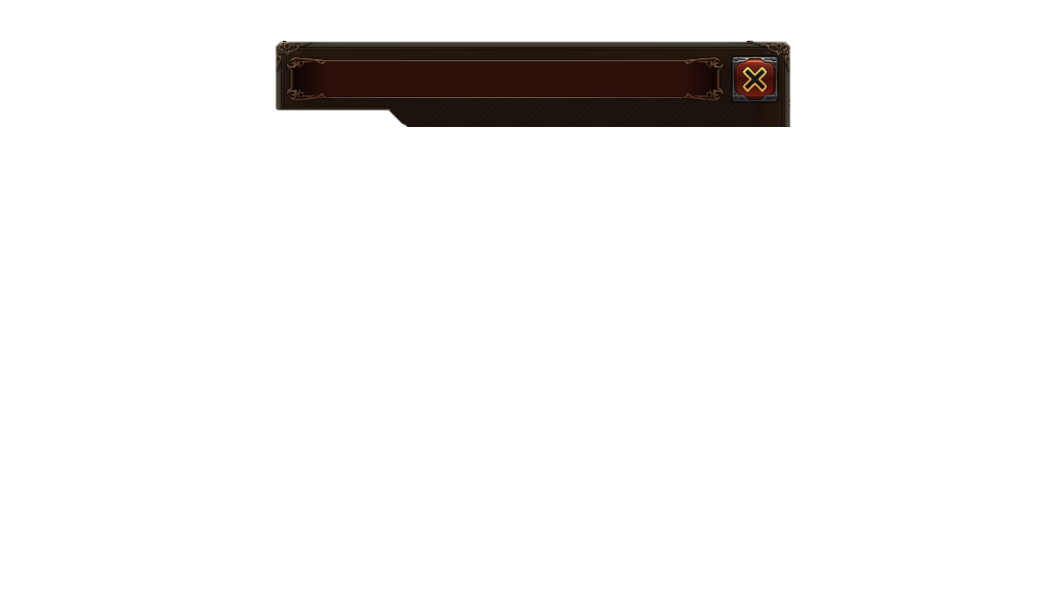 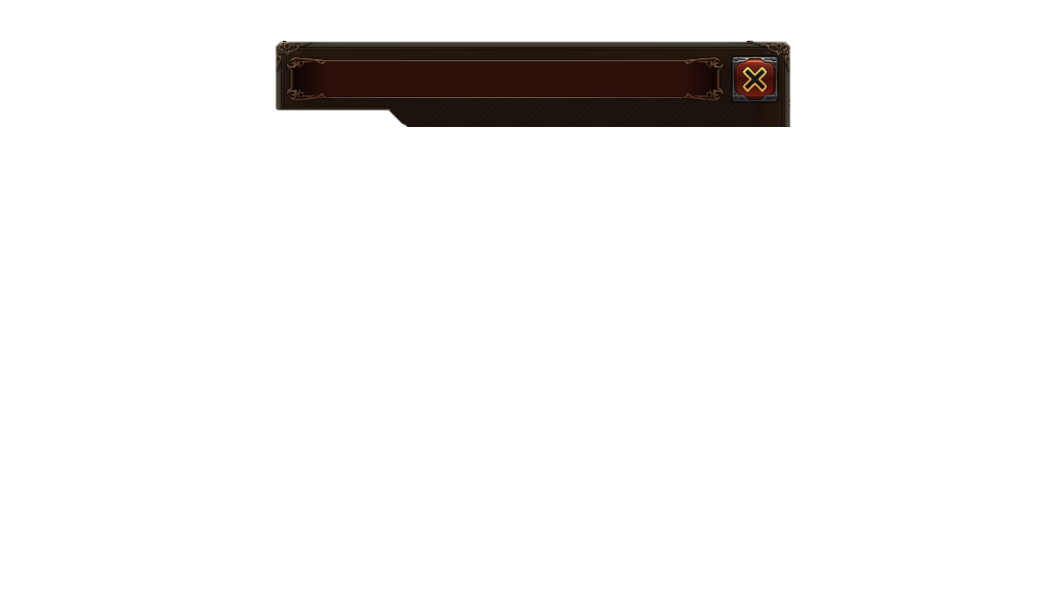 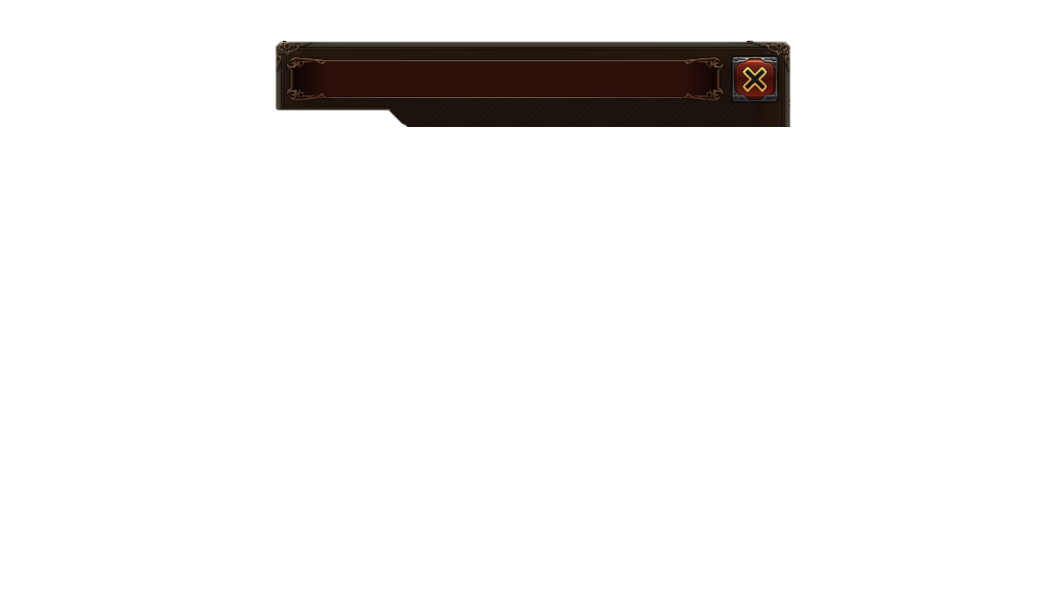 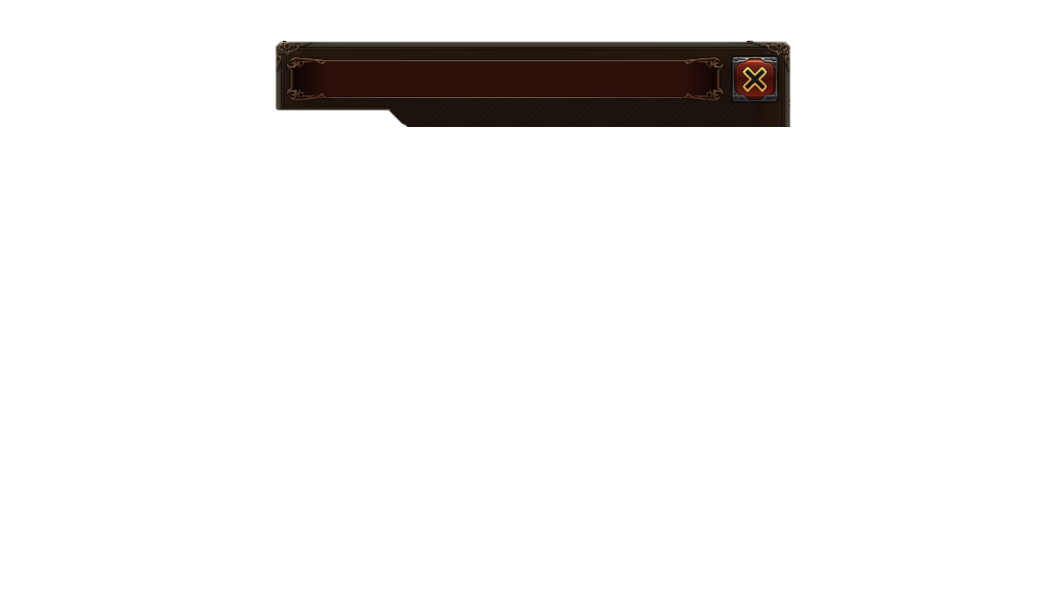 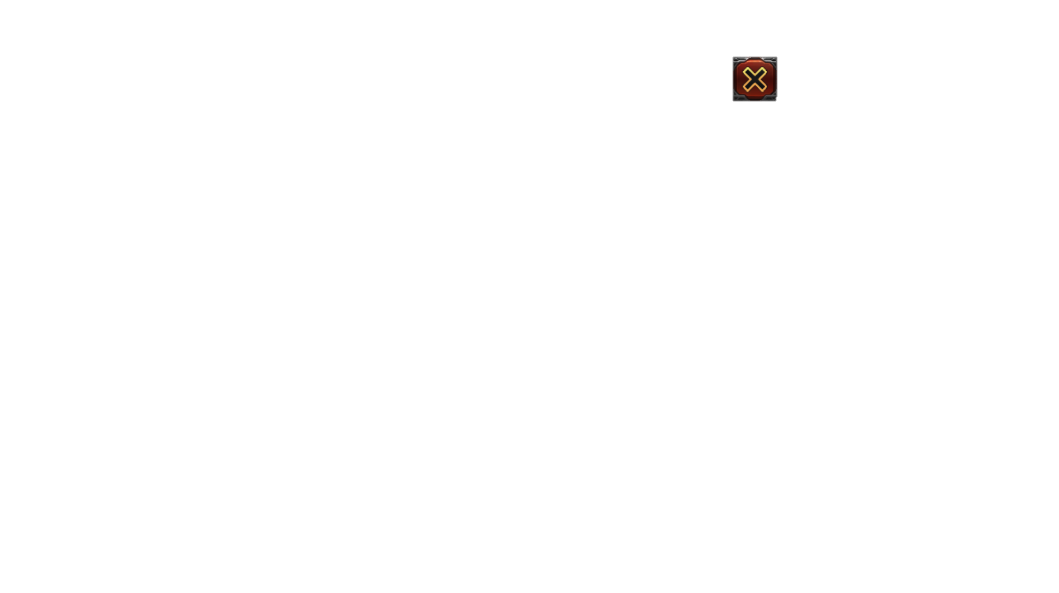 친구
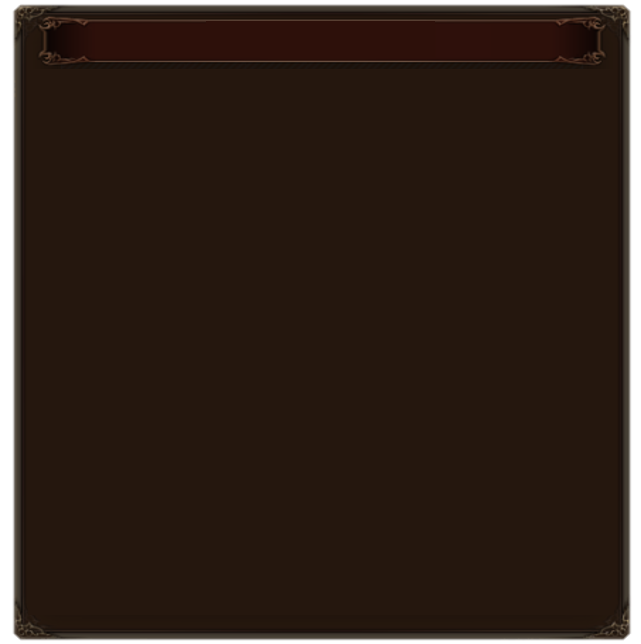 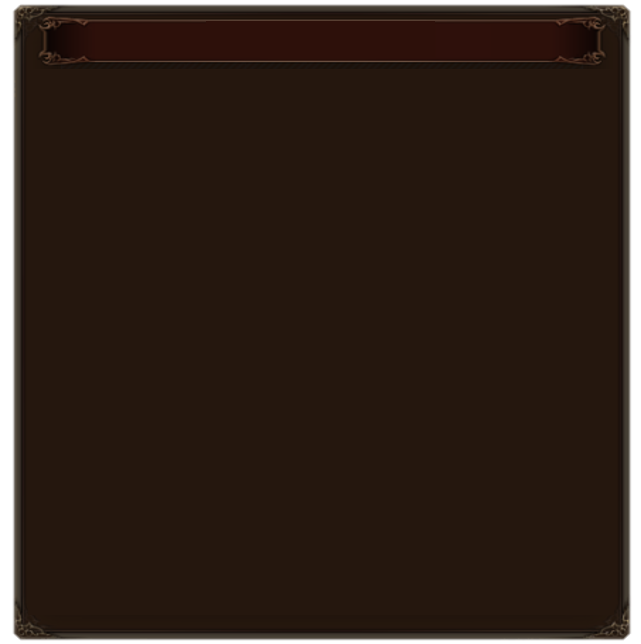 게임 친구
친구 맺기
페이스북 초대
페이스북 친구
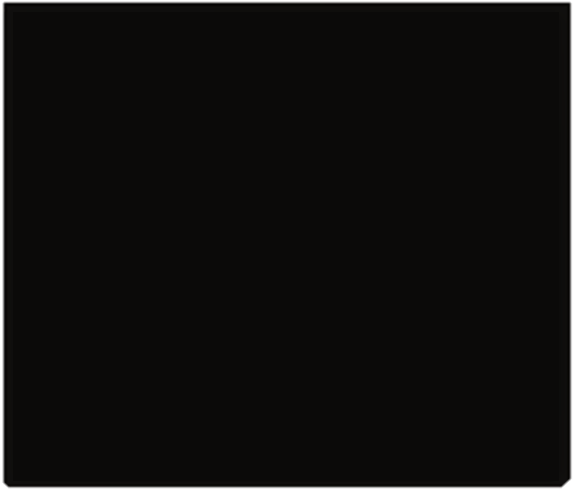 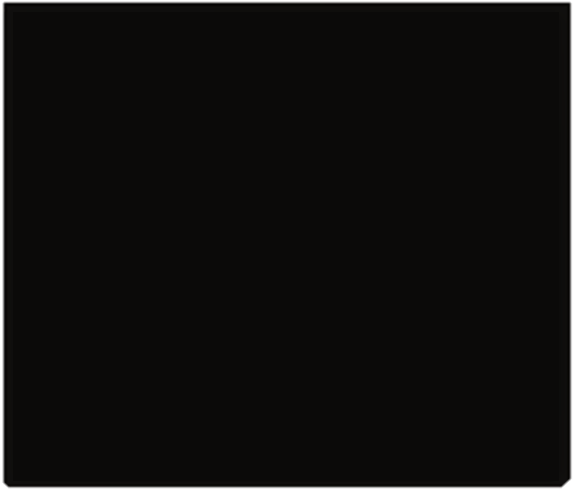 신청 대기자  2 명
친구 신청
추천 친구
검색
닉네임을 입력하세요.
Lv. 35 (GD Lv. 1234)
잘생겨서피곤해요
Lv. 35 (GD Lv. 1234)
잘생겨서피곤해요
Lv. 35 (GD Lv. 1234)
잘생겨서피곤해요
Lv. 35 (GD Lv. 1234)
잘생겨서피곤해요
Lv. 35 (GD Lv. 1234)
잘생겨서피곤해요
Lv. 35 (GD Lv. 1234)
잘생겨서피곤해요
Lv. 35 (GD Lv. 1234)
잘생겨서피곤해요
캐릭터
섬네일
캐릭터
섬네일
캐릭터
섬네일
캐릭터
섬네일
캐릭터
섬네일
캐릭터
섬네일
캐릭터
섬네일
수락
수락
수락
수락
수락
수락
수락
거절
거절
거절
거절
거절
거절
거절
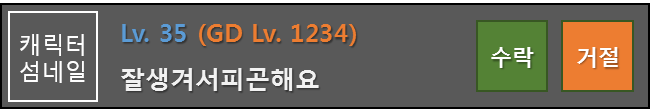 길드 목록
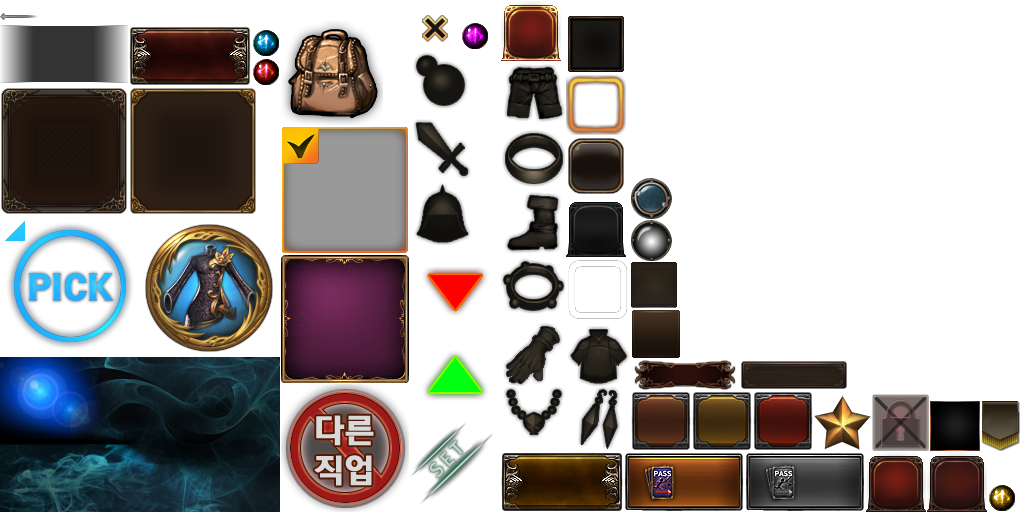 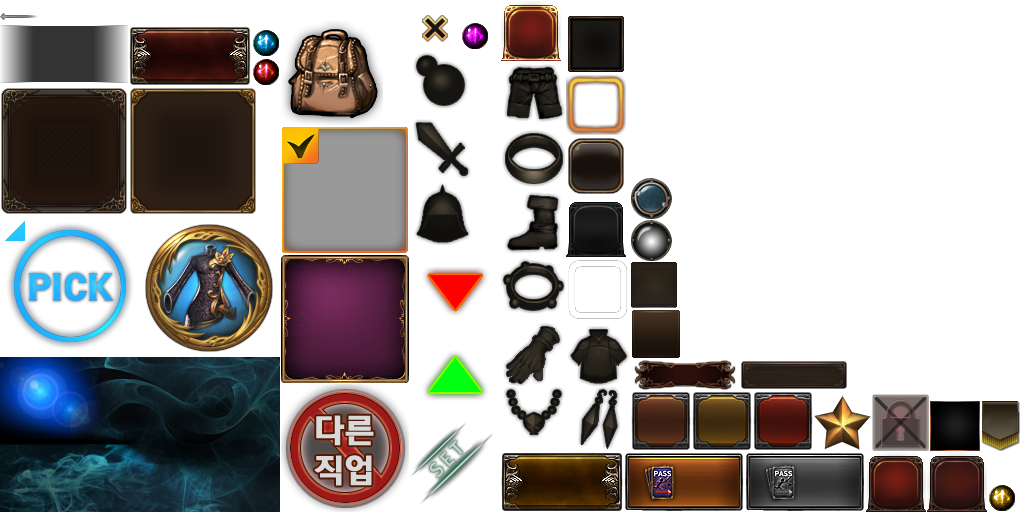 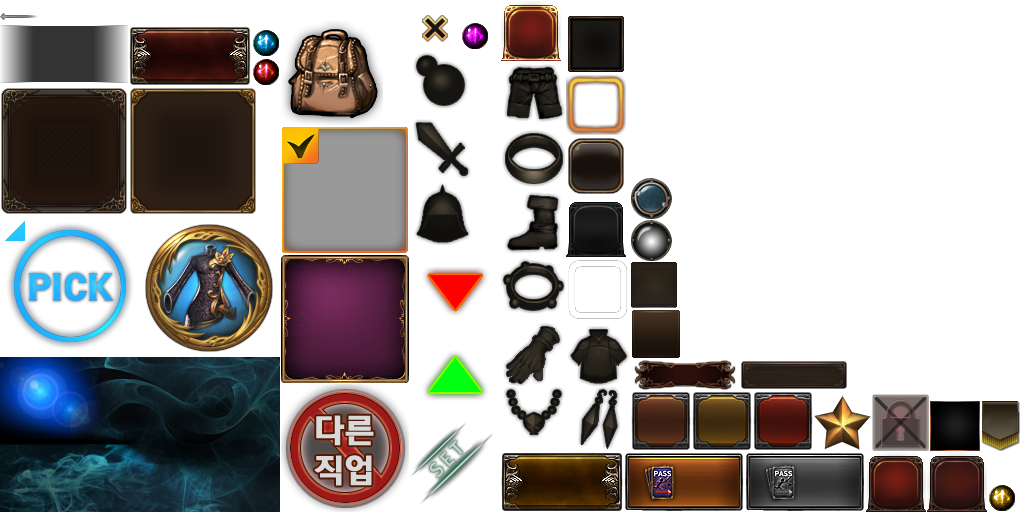 친구 UI_친구 맺기 카테고리_친구 검색
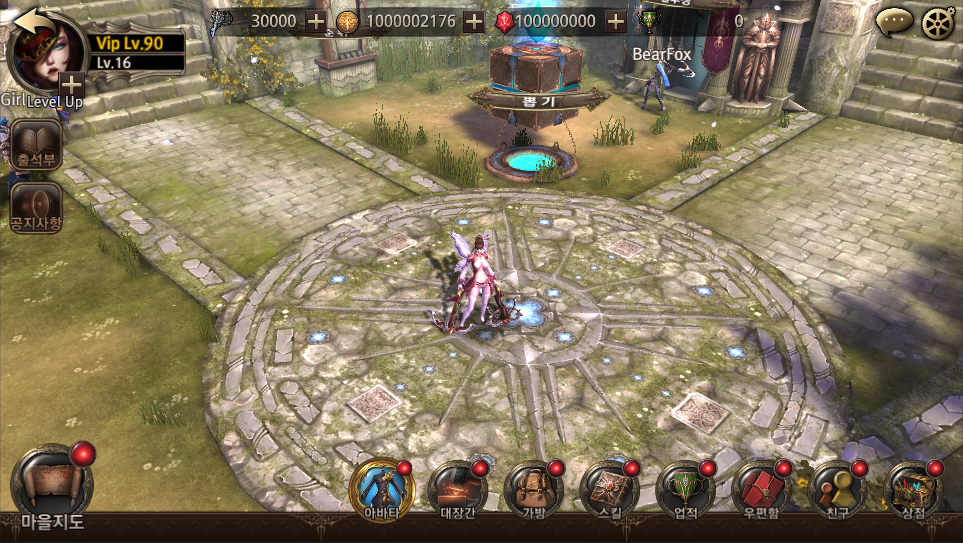 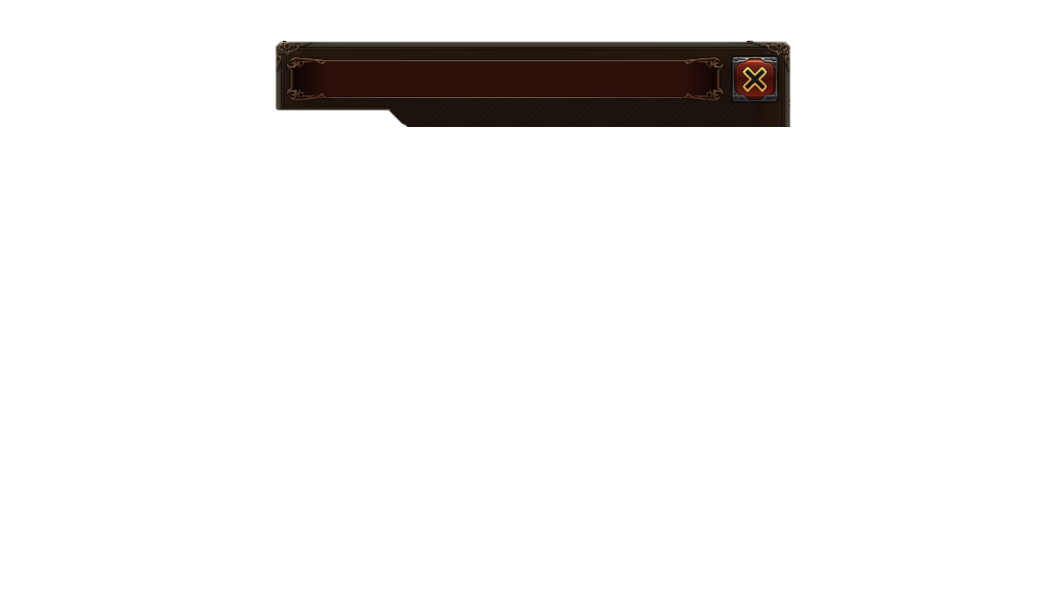 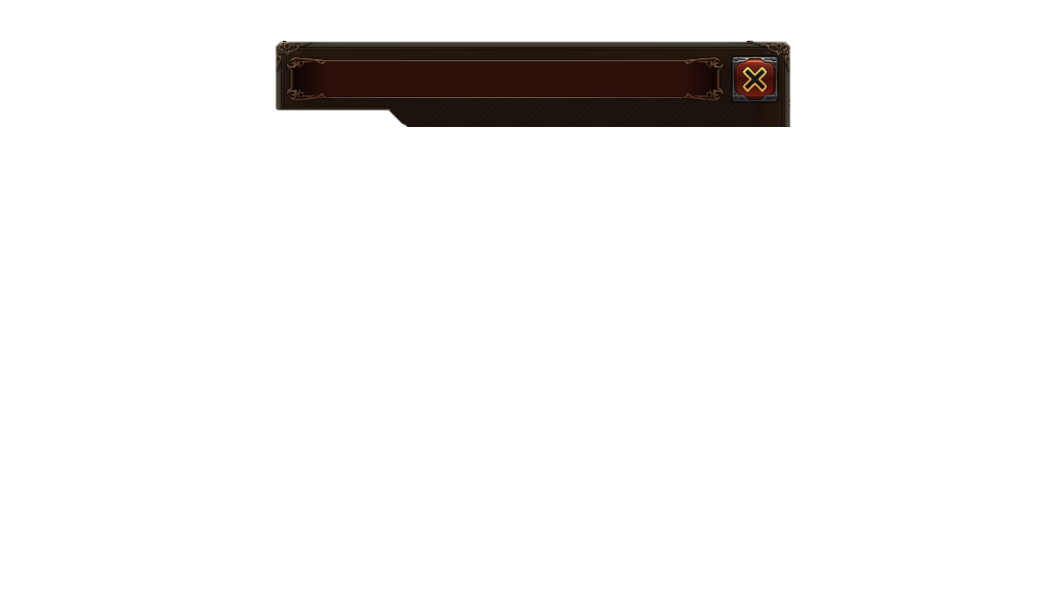 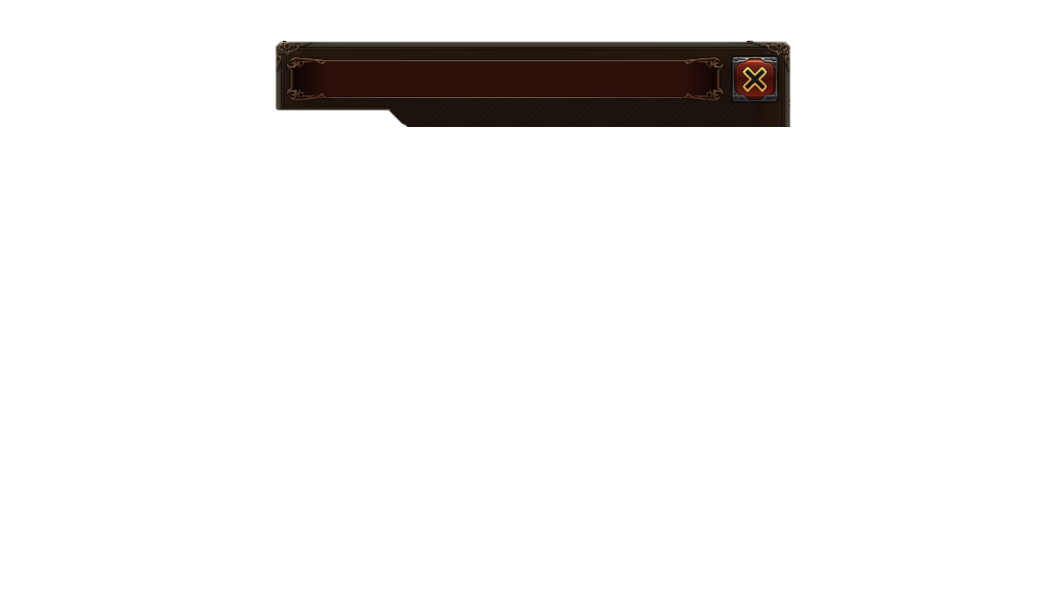 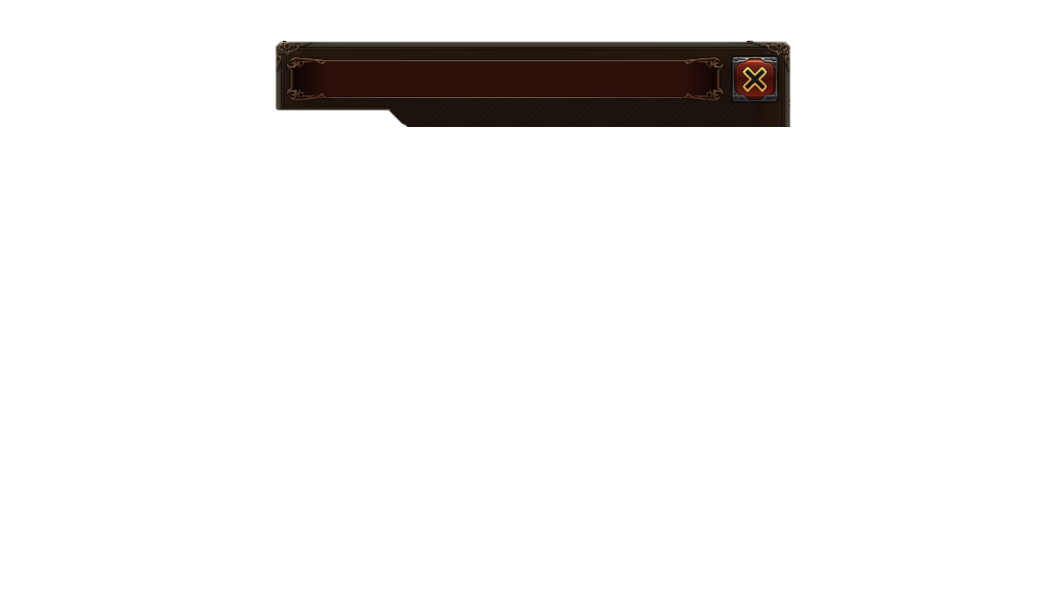 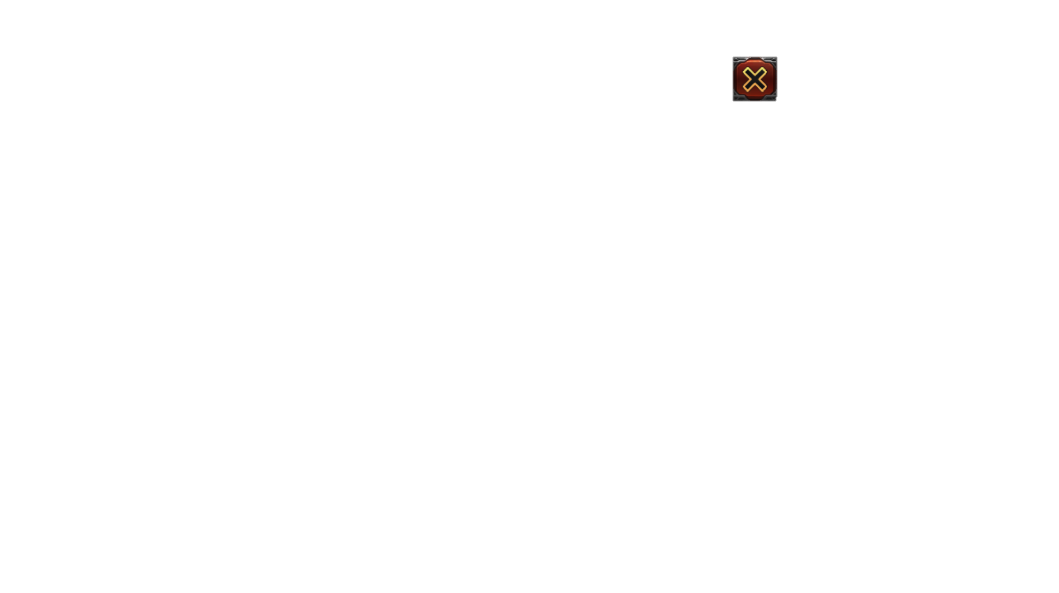 친구
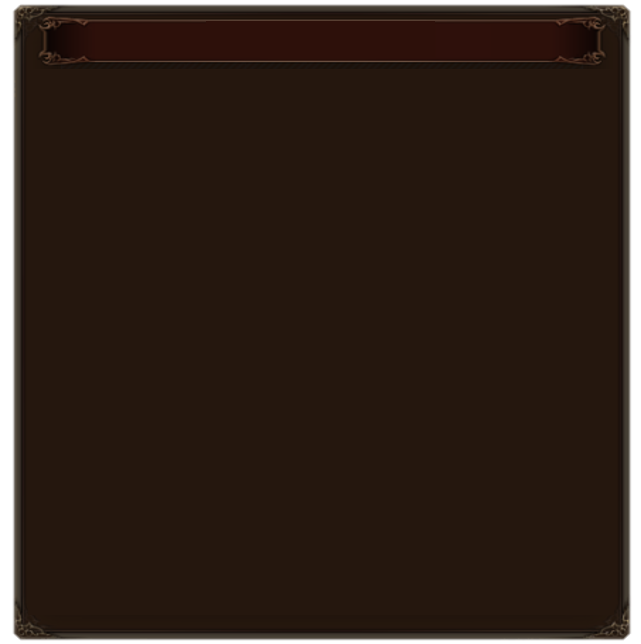 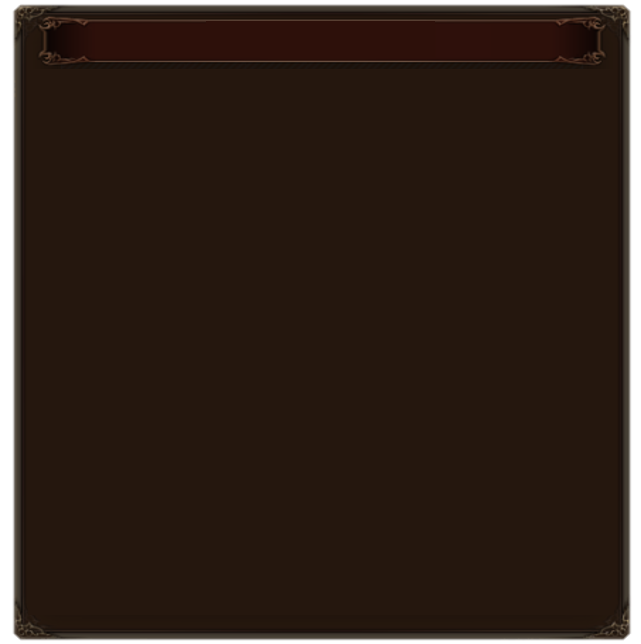 게임 친구
친구 맺기
페이스북 초대
페이스북 친구
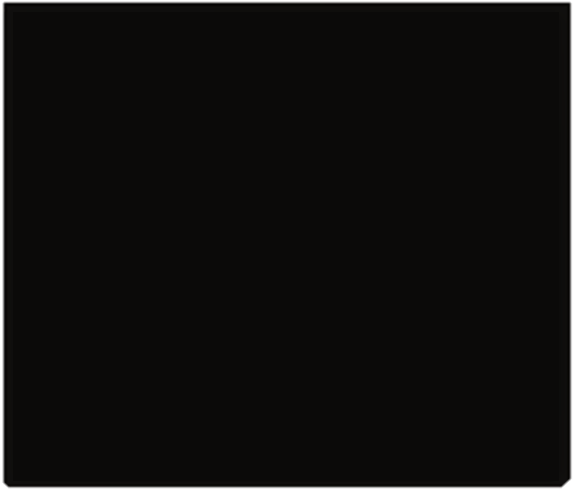 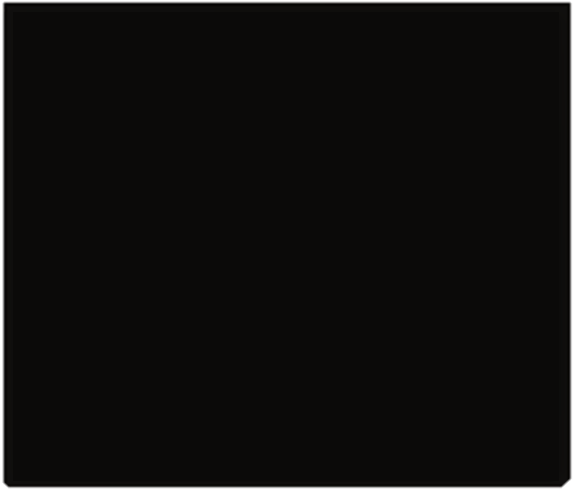 신청 대기자  2 명
친구 신청
추천 친구
검색
잘생겨서피곤해요
Lv. 35 (GD Lv. 1234)
잘생겨서피곤해요
Lv. 35 (GD Lv. 1234)
잘생겨서피곤해요
Lv. 35 (GD Lv. 1234)
잘생겨서피곤해요
캐릭터
섬네일
캐릭터
섬네일
캐릭터
섬네일
수락
수락
수락
거절
거절
거절
길드 목록
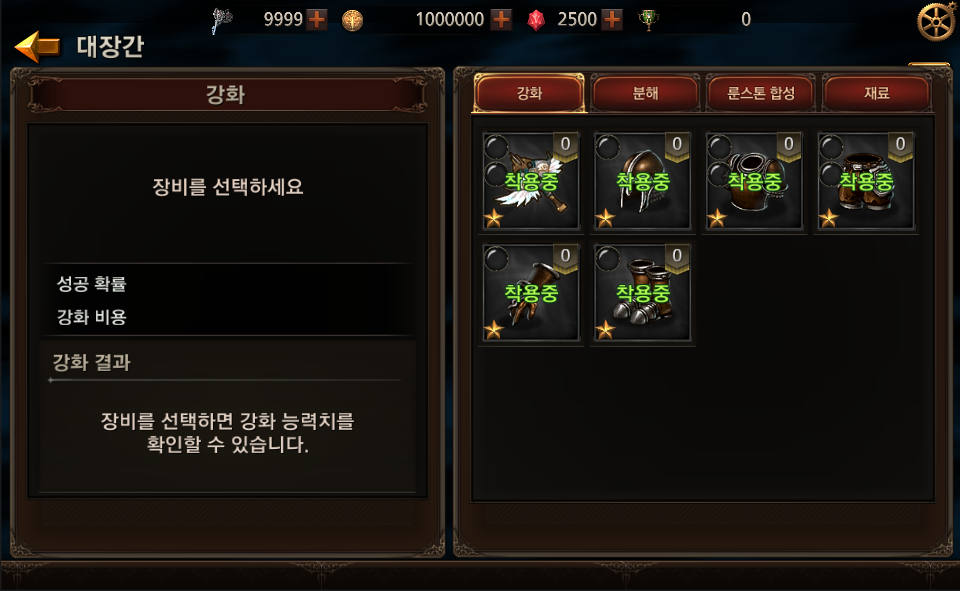 검색 결과가 없습니다.
친구 검색은 입력한 닉네임이 정확하게 일치하는 경우만 검색됩니다.
확인
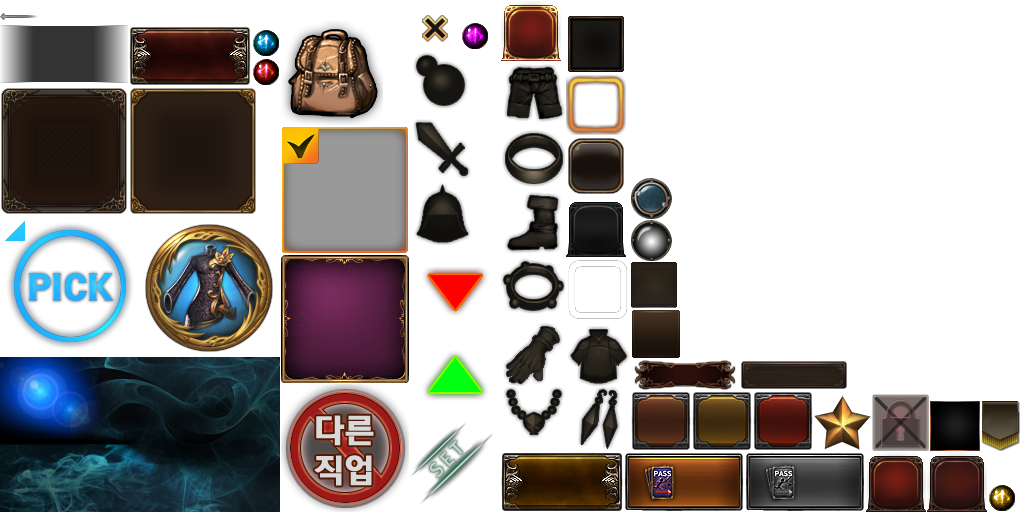 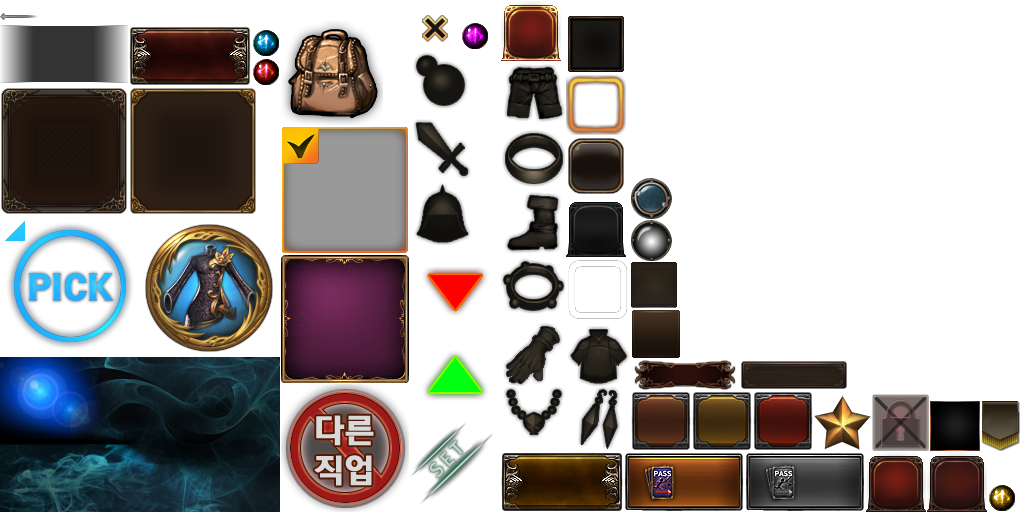 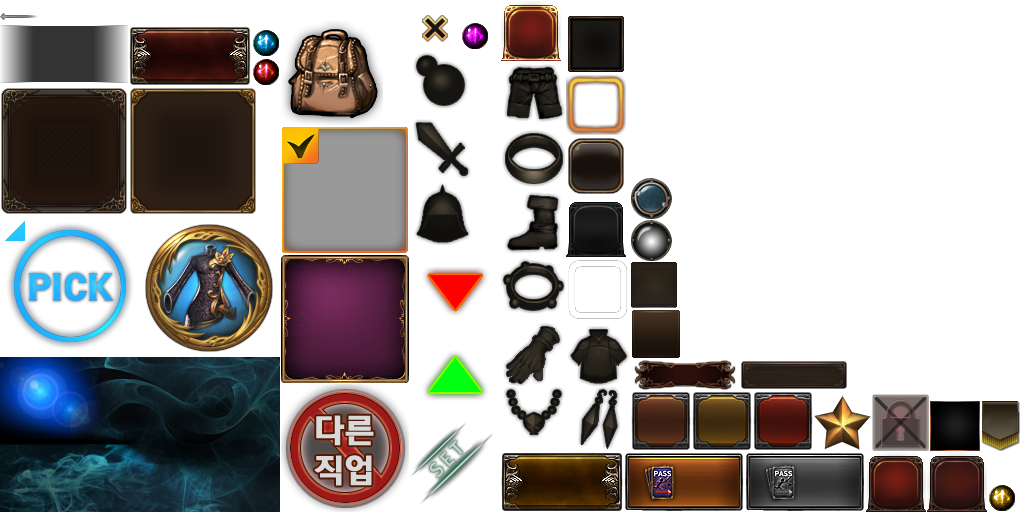 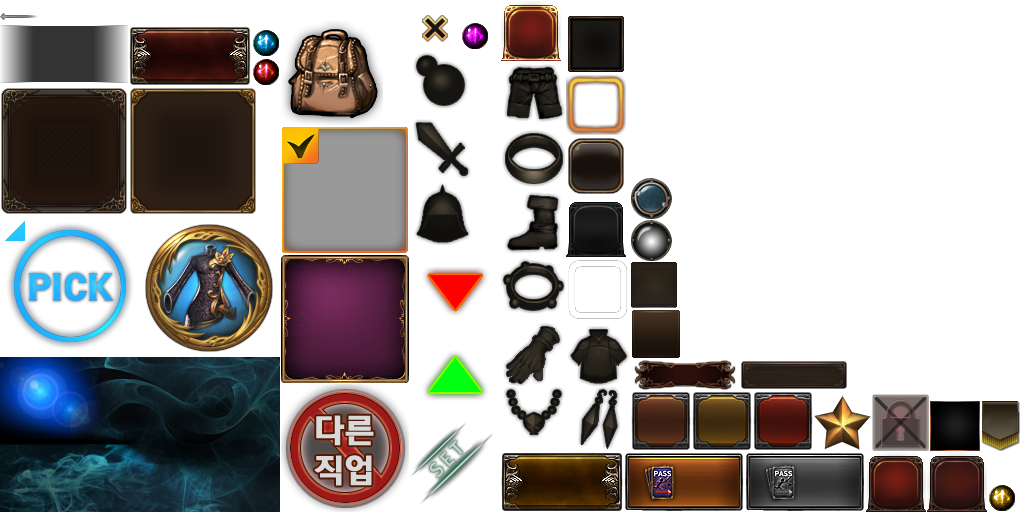 친구 UI_친구 맺기 카테고리_친구 검색_2
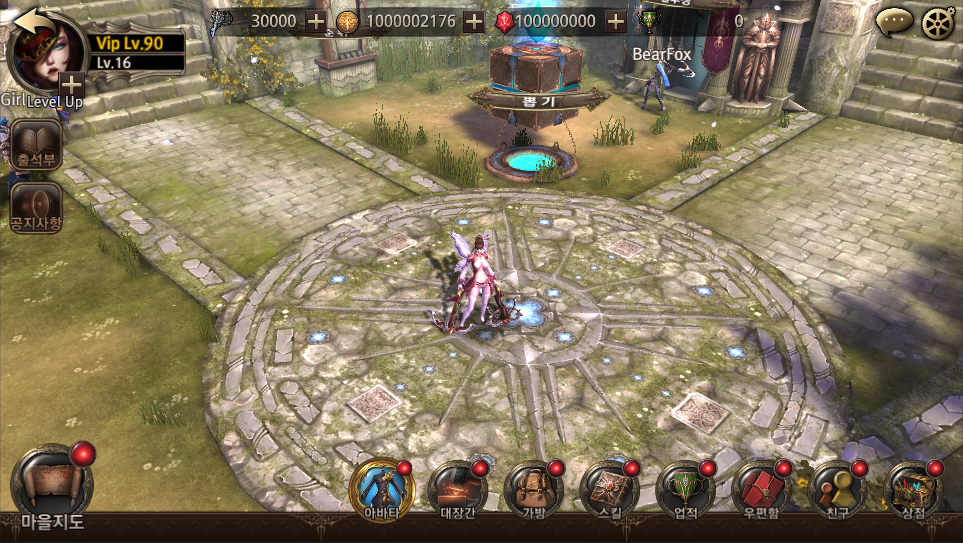 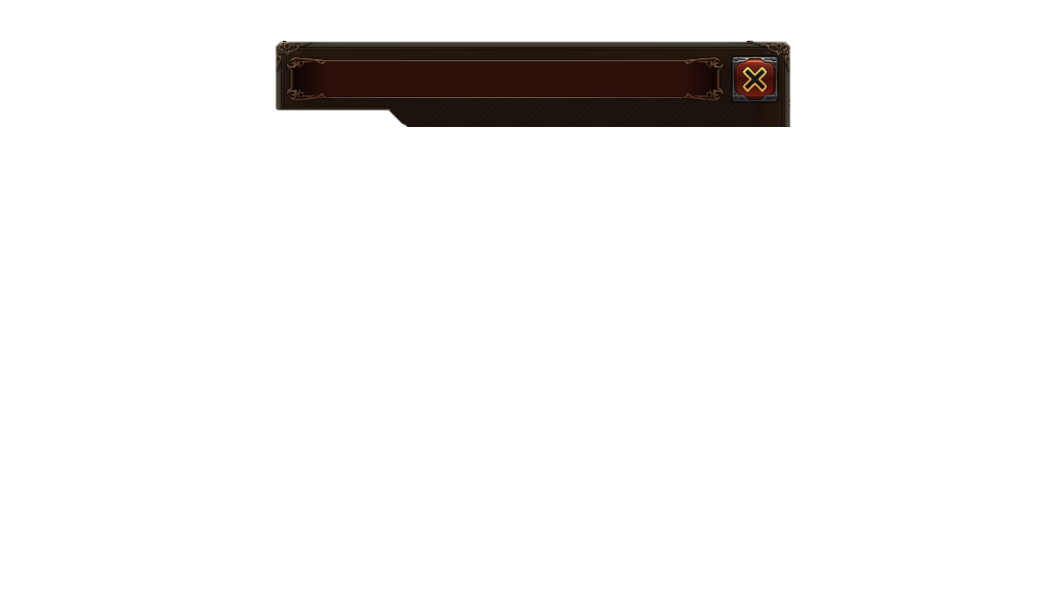 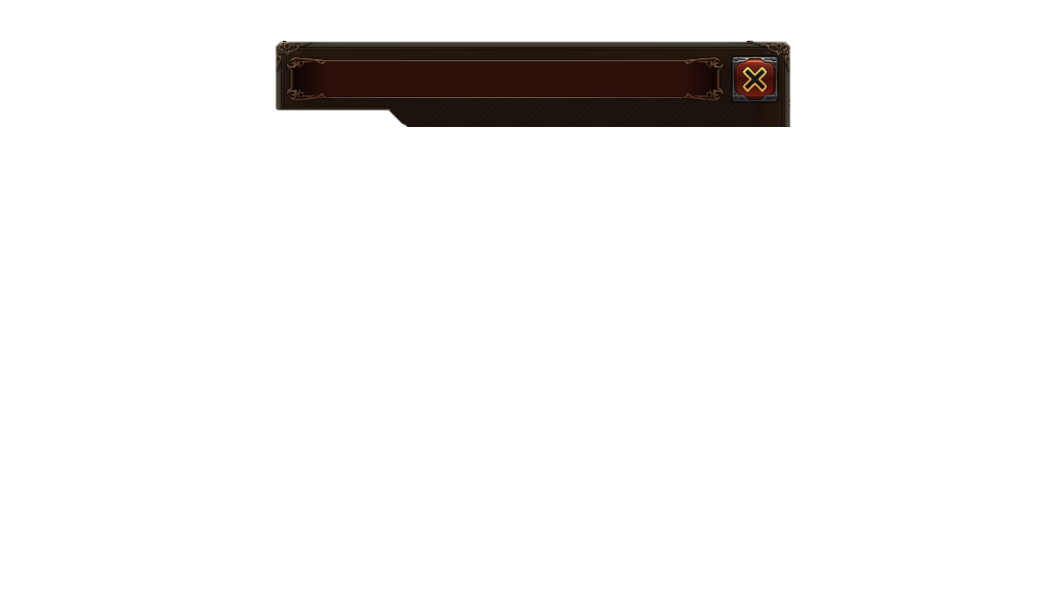 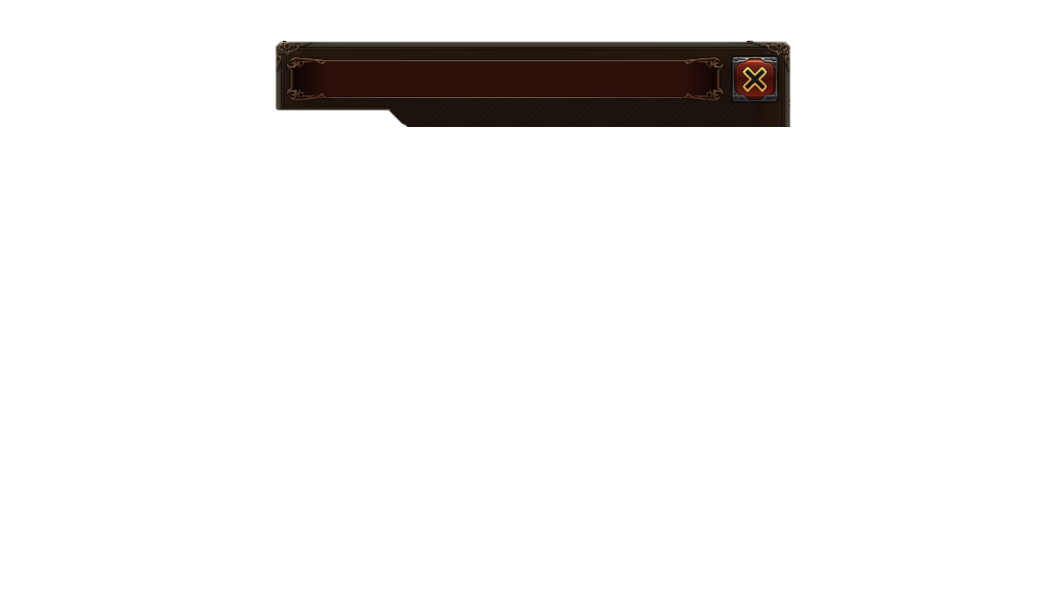 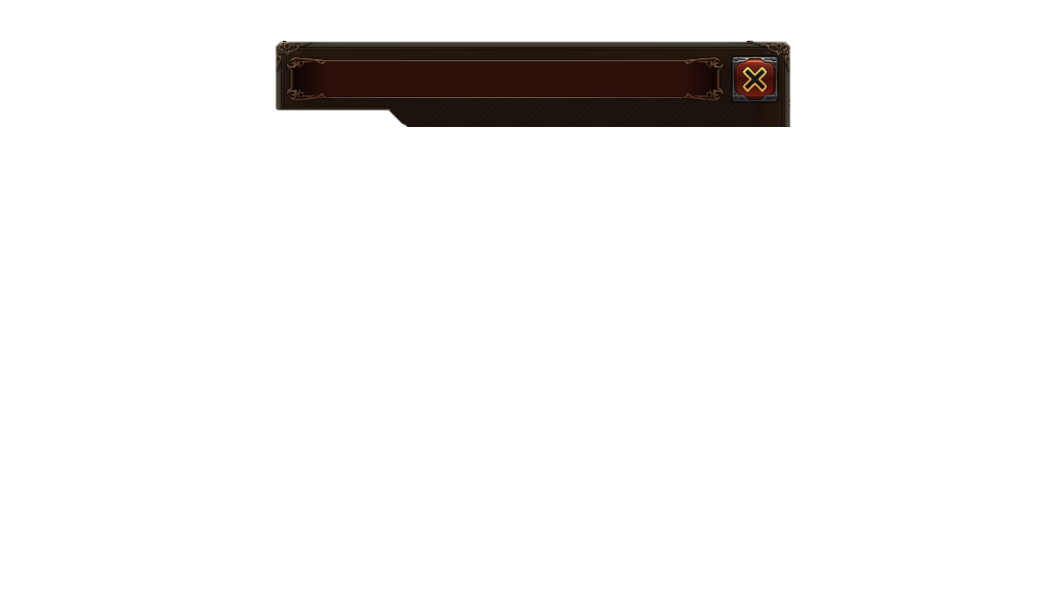 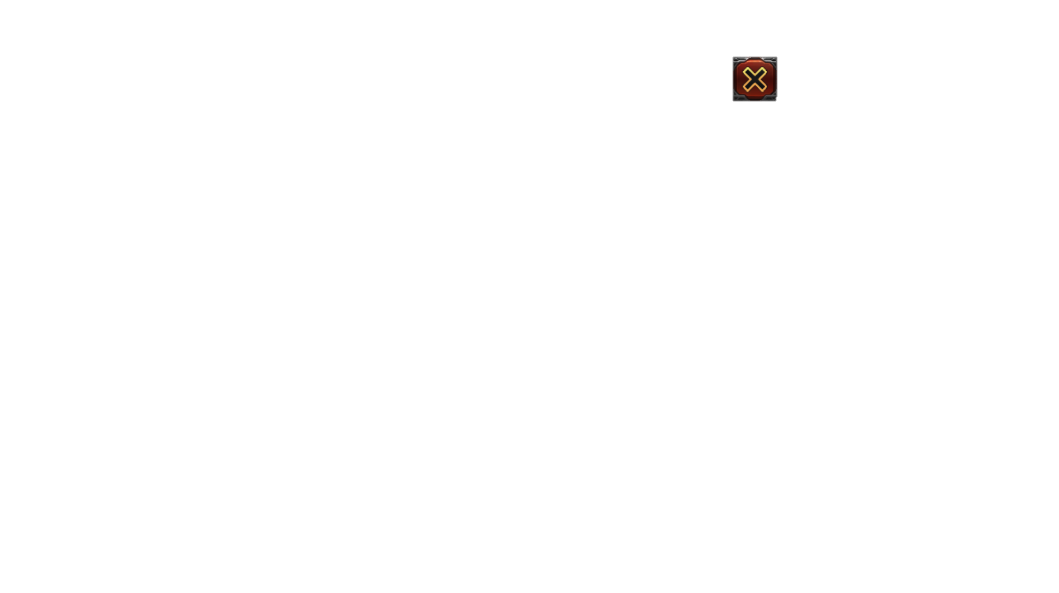 친구
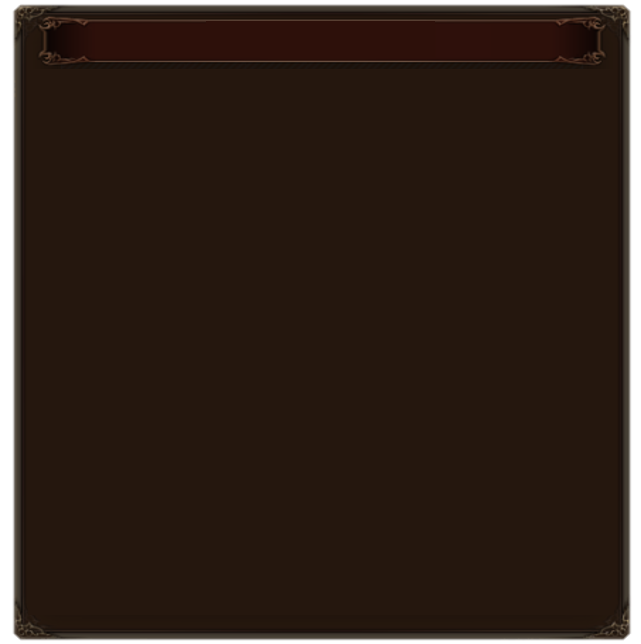 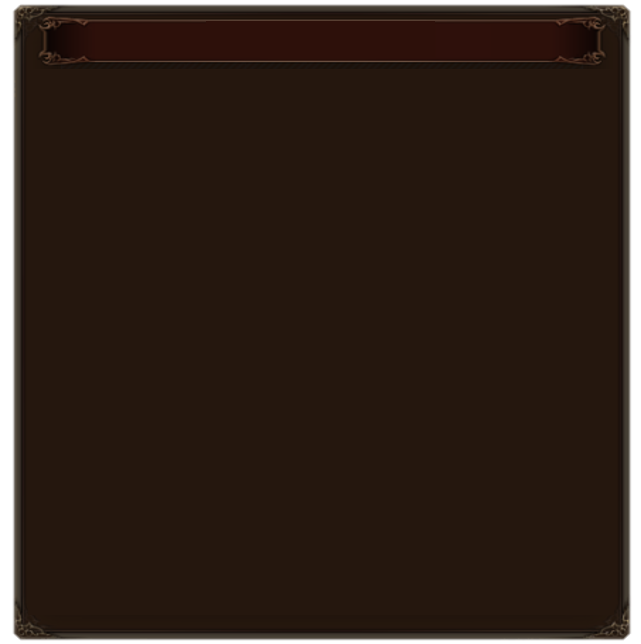 게임 친구
친구 맺기
페이스북 초대
페이스북 친구
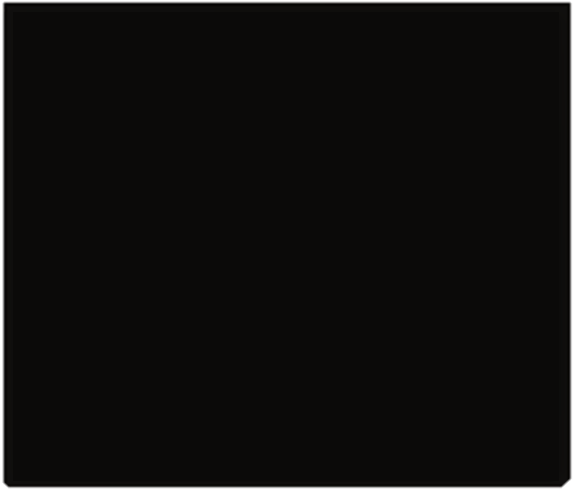 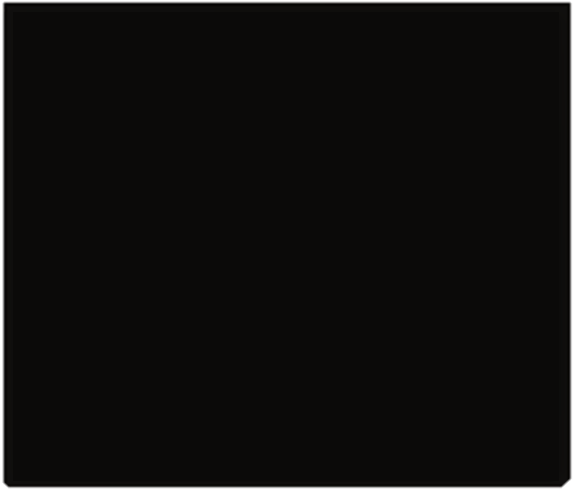 신청 대기자  2 명
친구 신청
추천 친구
검색
잘생긴게최고야
Lv. 35 (GD Lv. 1234)
잘생겨서피곤해요
Lv. 35 (GD Lv. 1234)
잘생겨서피곤해요
Lv. 35 (GD Lv. 1234)
잘생겨서피곤해요
Lv. 35 (GD Lv. 1234)
잘생겨서피곤해요
Lv. 35 (GD Lv. 1234)
잘생겨서피곤해요
Lv. 35 (GD Lv. 1234)
잘생겨서피곤해요
Lv. 35 (GD Lv. 1234)
잘생겨서피곤해요
캐릭터
섬네일
캐릭터
섬네일
캐릭터
섬네일
캐릭터
섬네일
캐릭터
섬네일
캐릭터
섬네일
캐릭터
섬네일
수락
수락
수락
수락
수락
수락
수락
거절
거절
거절
거절
거절
거절
거절
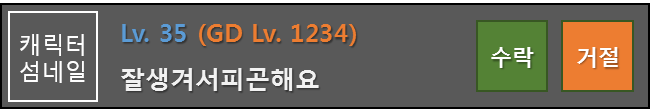 길드 목록
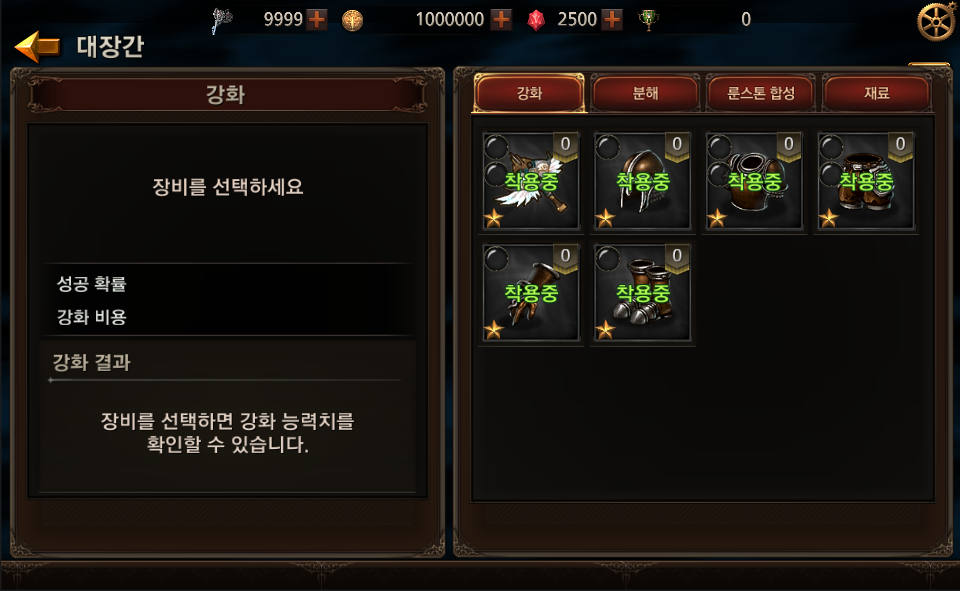 잘생겨서피곤해요 님에게 더 이상 친구 요청을 보낼 수 없습니다.
확인
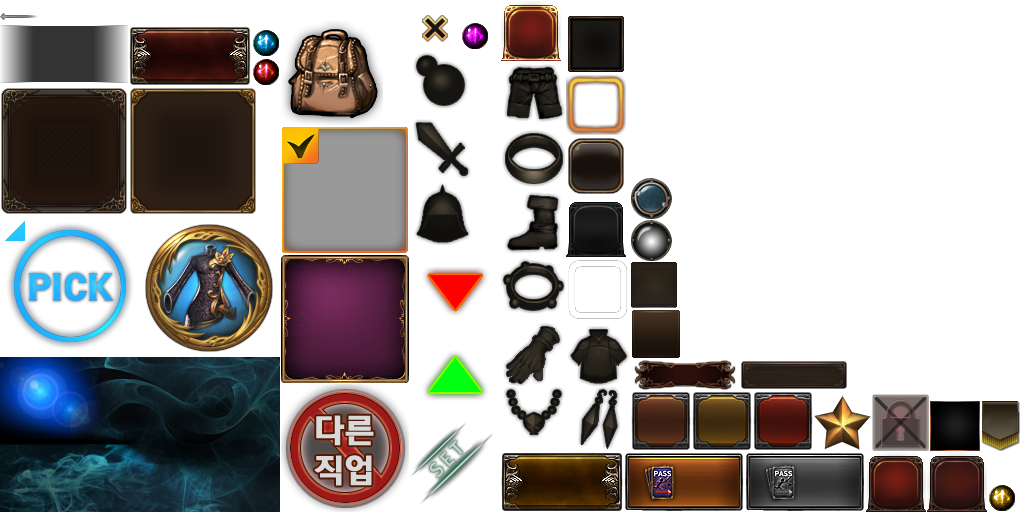 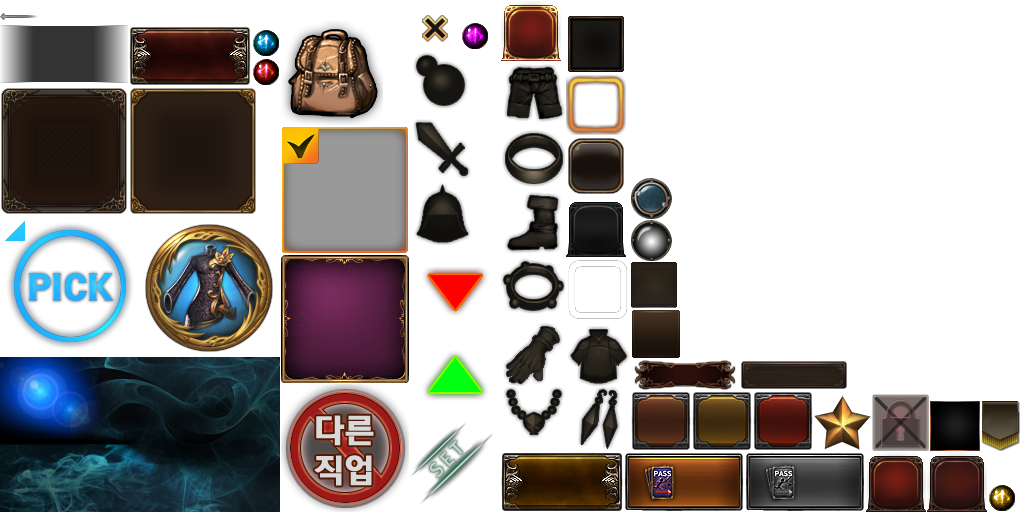 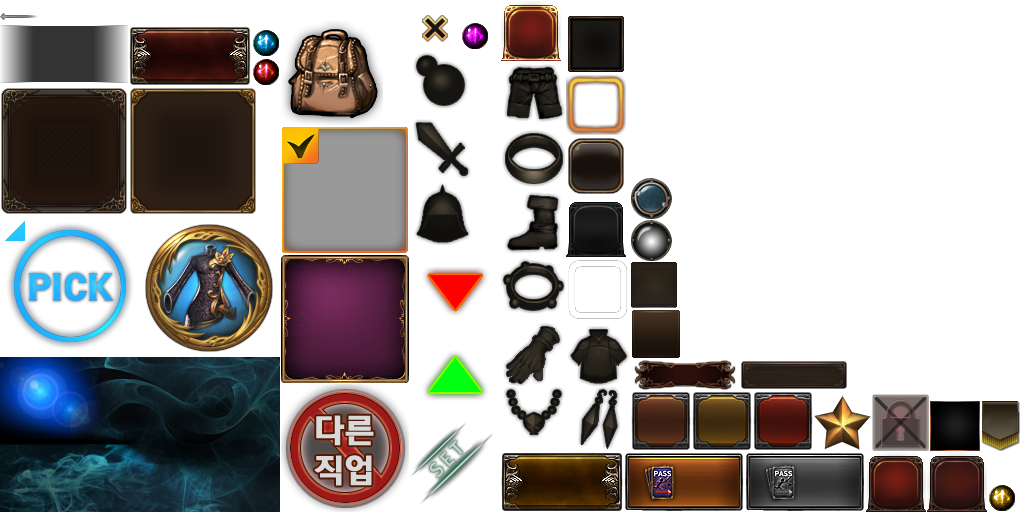 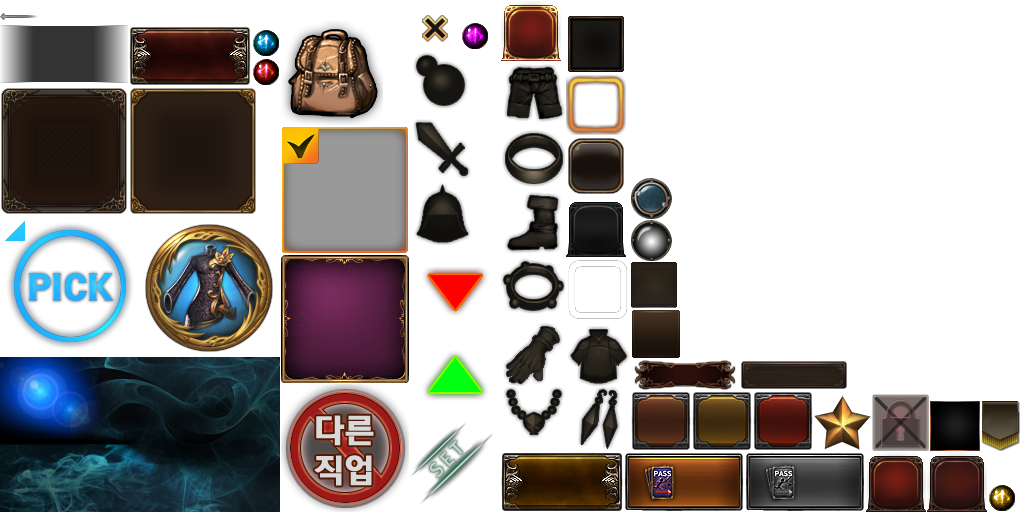 친구 UI_친구 맺기 카테고리_친구 신청 불가_상대의 친구 목록(친구 신청 목록) 가득 참
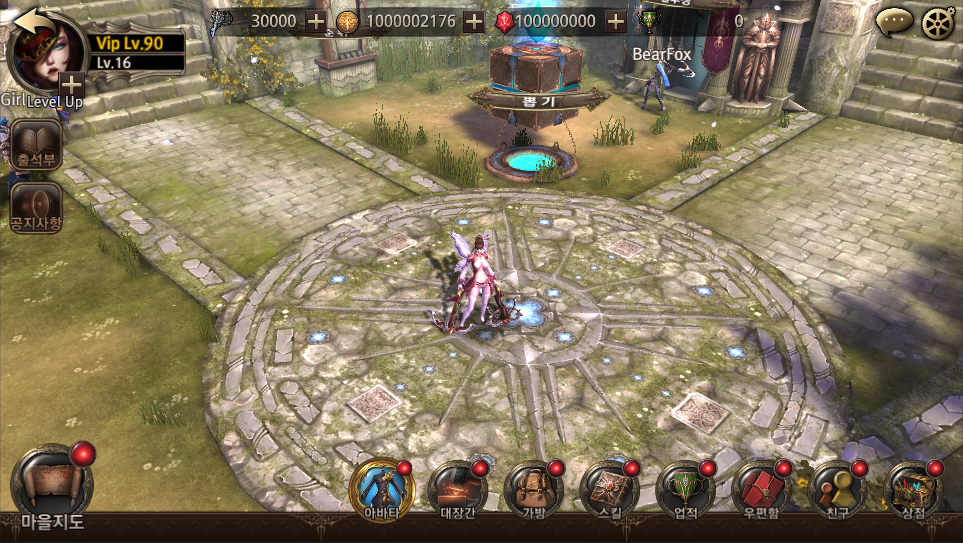 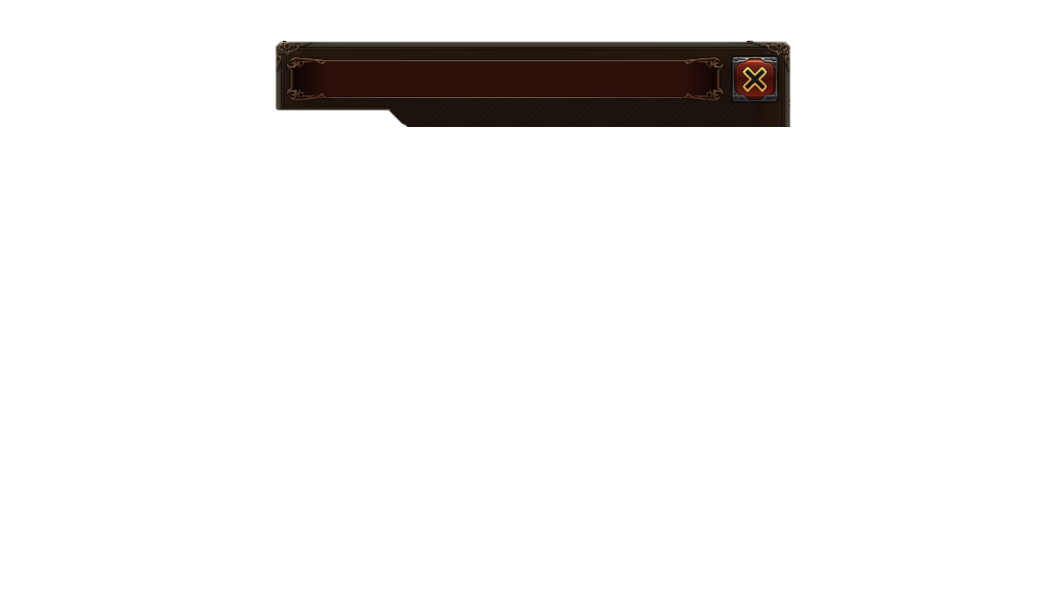 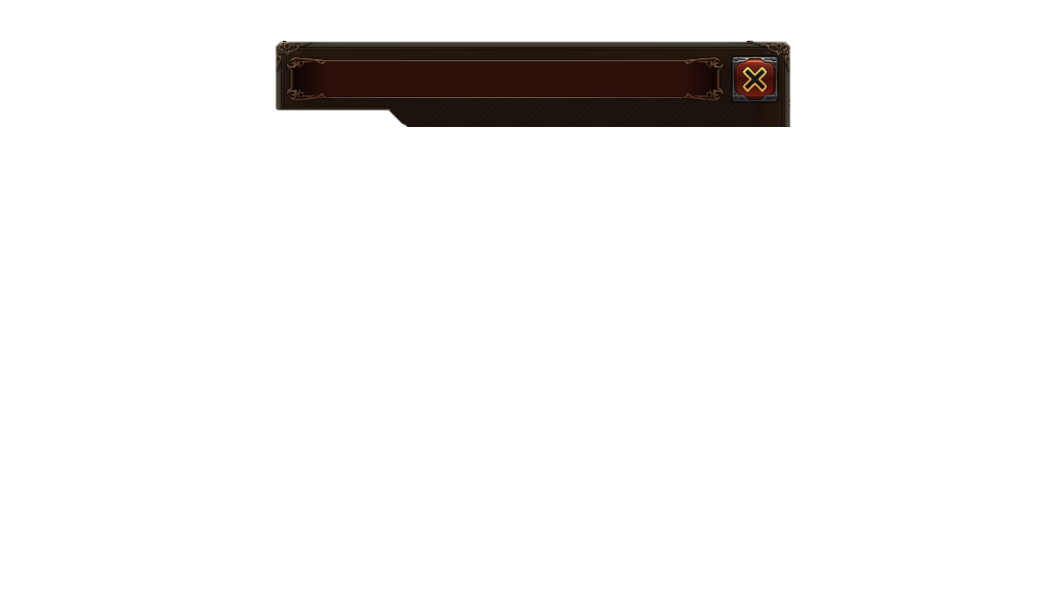 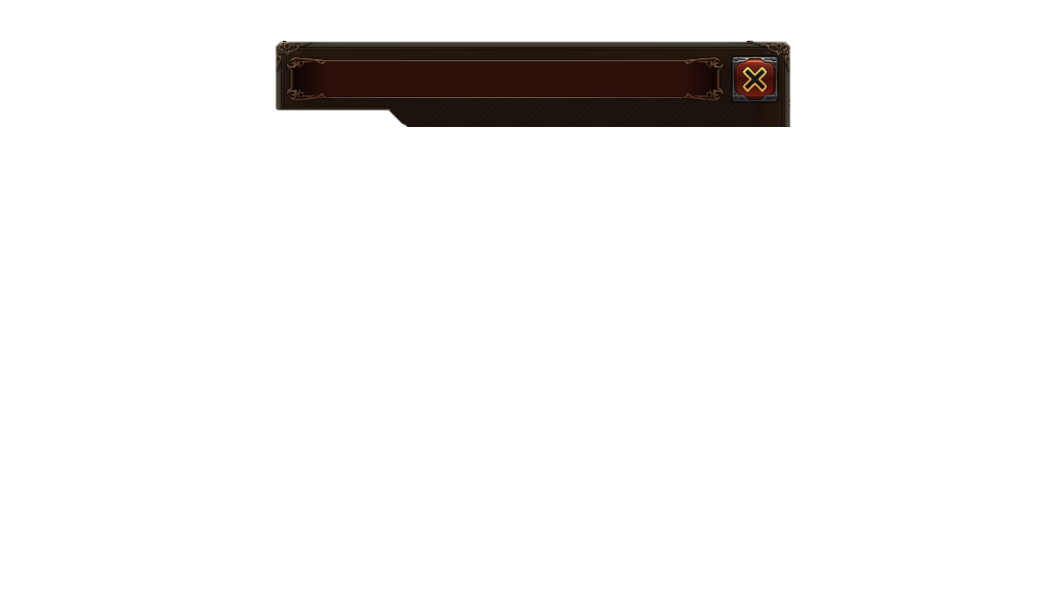 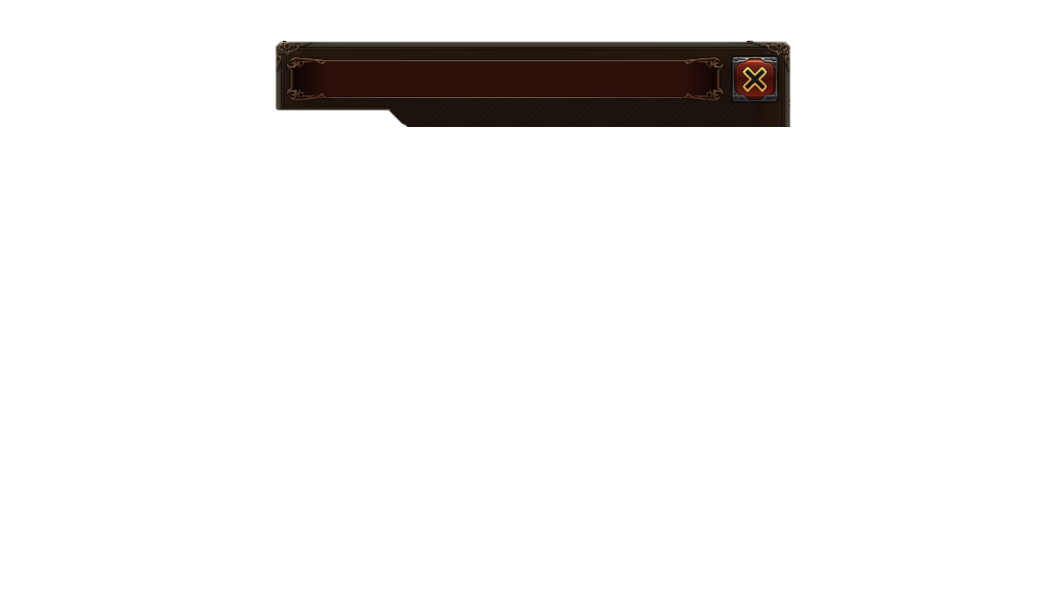 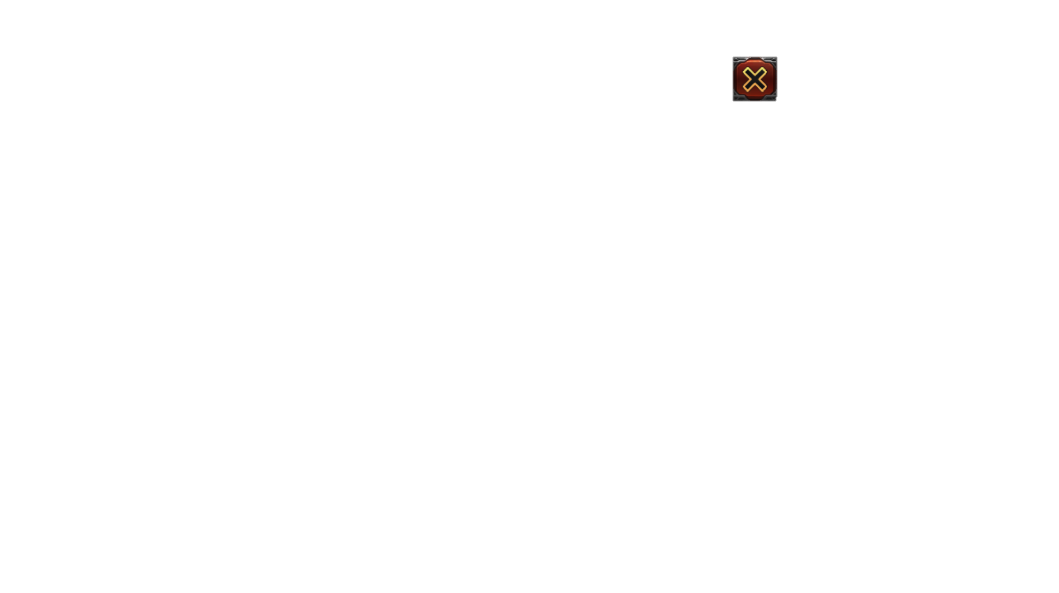 친구
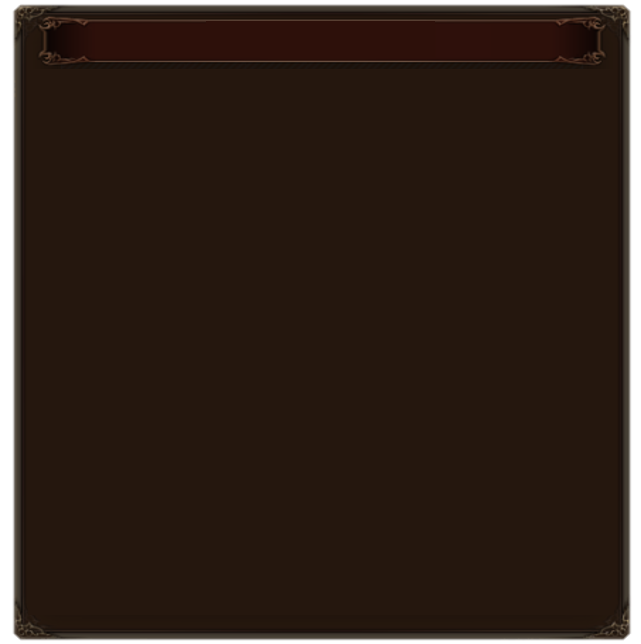 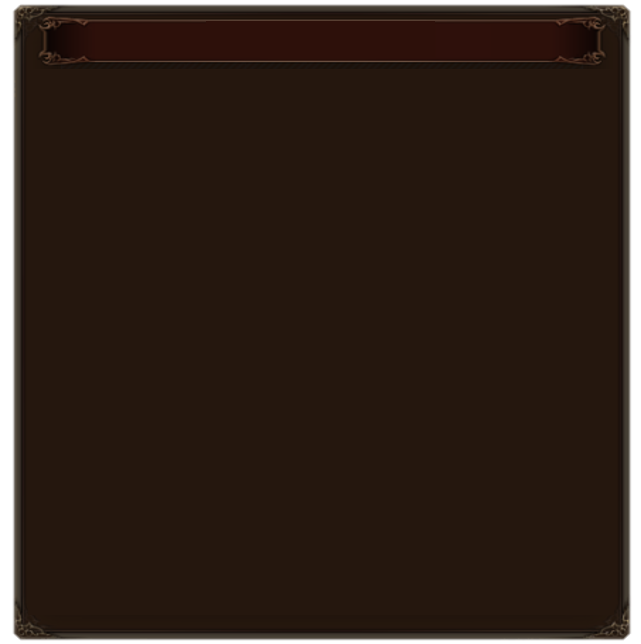 게임 친구
친구 맺기
페이스북 초대
페이스북 친구
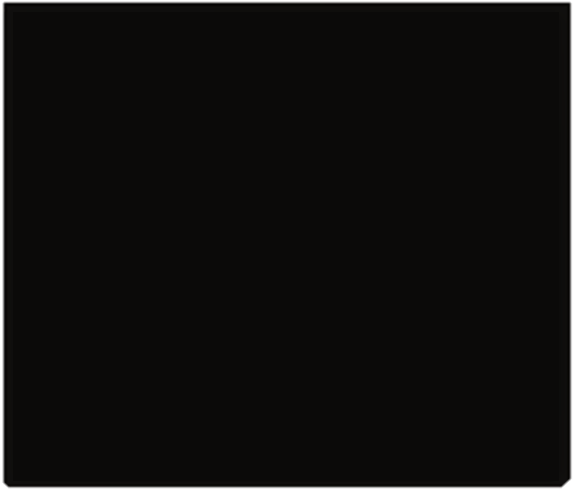 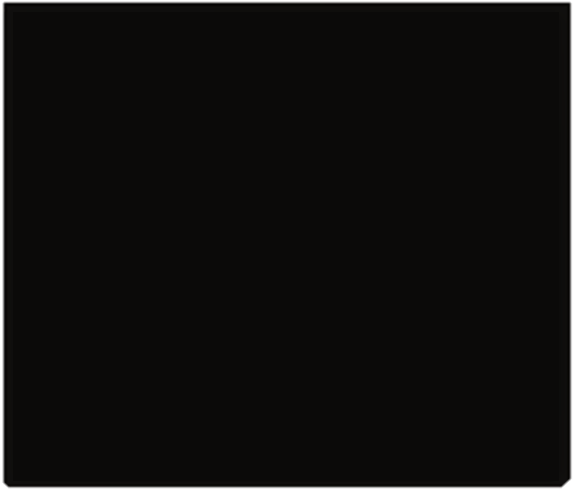 신청 대기자  2 명
친구 신청
추천 친구
검색
잘생긴게최고야
Lv. 35 (GD Lv. 1234)
잘생겨서피곤해요
Lv. 35 (GD Lv. 1234)
잘생겨서피곤해요
Lv. 35 (GD Lv. 1234)
잘생겨서피곤해요
Lv. 35 (GD Lv. 1234)
잘생겨서피곤해요
Lv. 35 (GD Lv. 1234)
잘생겨서피곤해요
Lv. 35 (GD Lv. 1234)
잘생겨서피곤해요
Lv. 35 (GD Lv. 1234)
잘생겨서피곤해요
캐릭터
섬네일
캐릭터
섬네일
캐릭터
섬네일
캐릭터
섬네일
캐릭터
섬네일
캐릭터
섬네일
캐릭터
섬네일
수락
수락
수락
수락
수락
수락
수락
거절
거절
거절
거절
거절
거절
거절
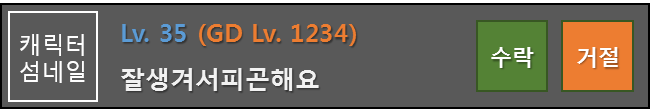 길드 목록
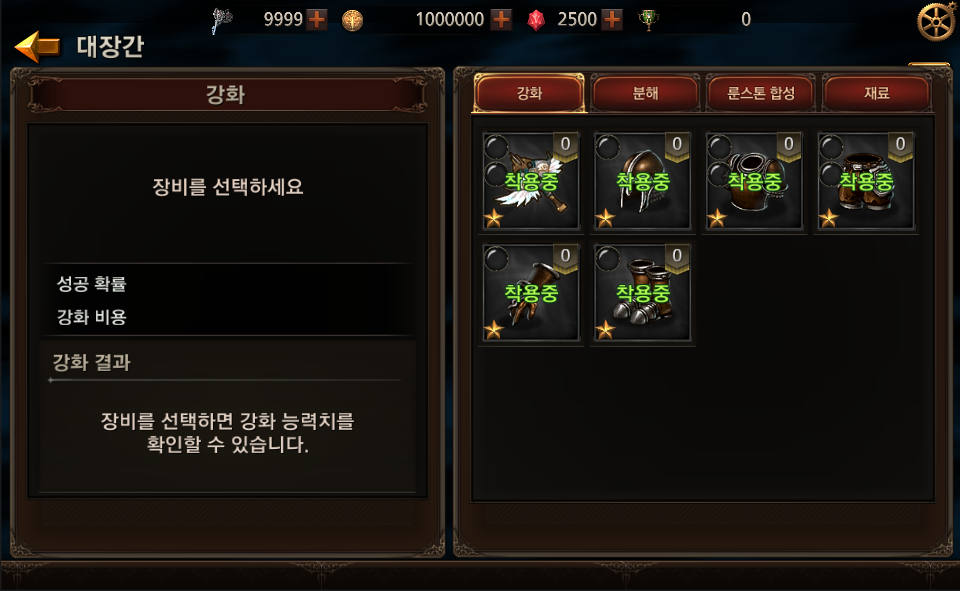 잘생겨서피곤해요 님은 더 이상 친구를 맺을 수 없는 상태입니다.
확인
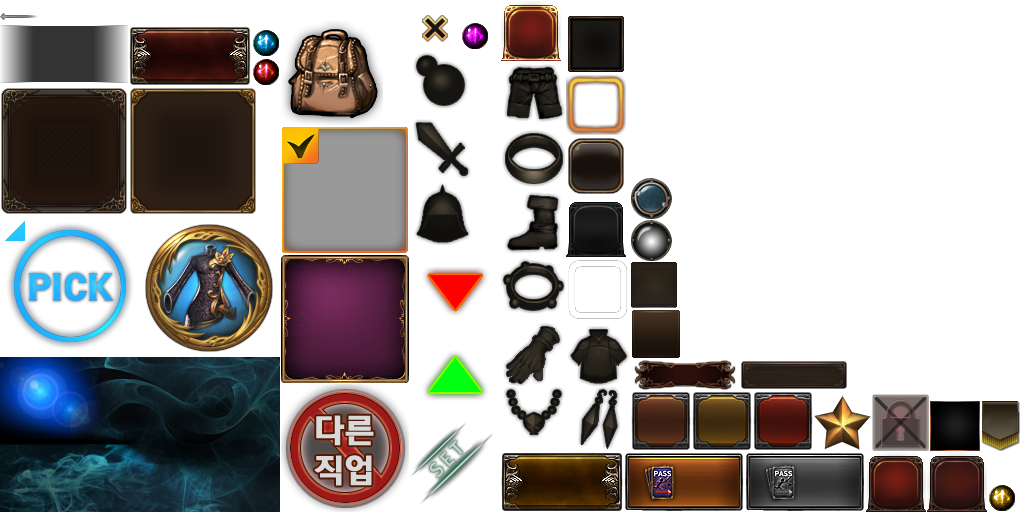 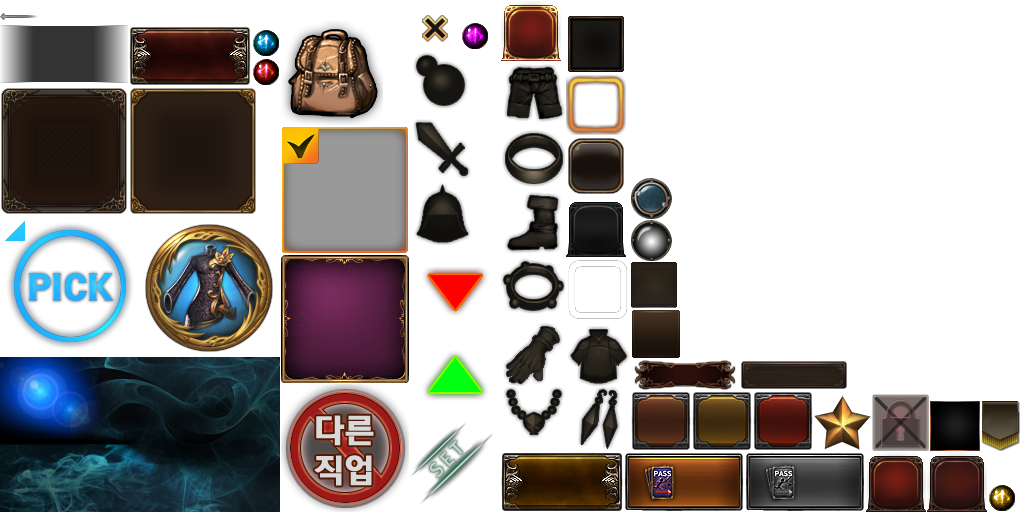 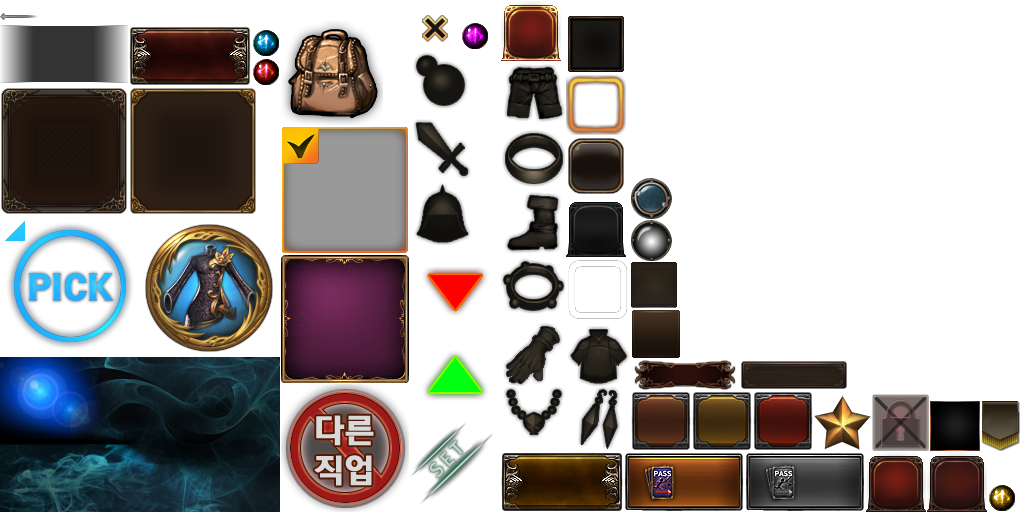 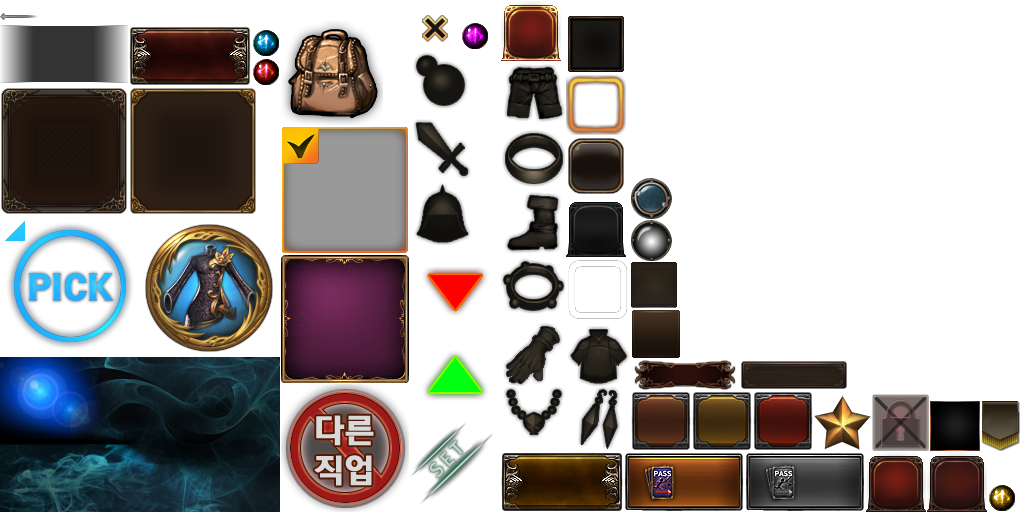 친구 UI_친구 맺기 카테고리_친구 수락 불가_상대의 친구 목록 가득 참
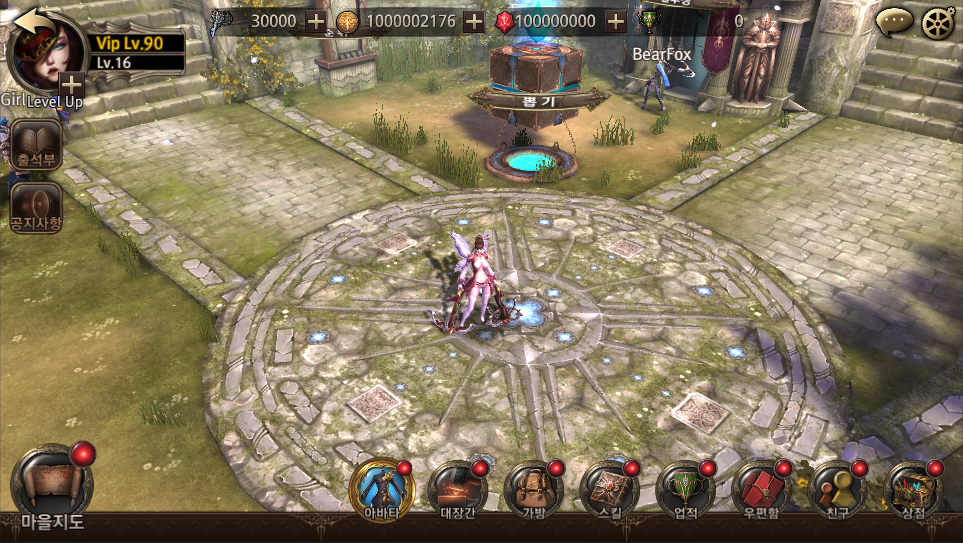 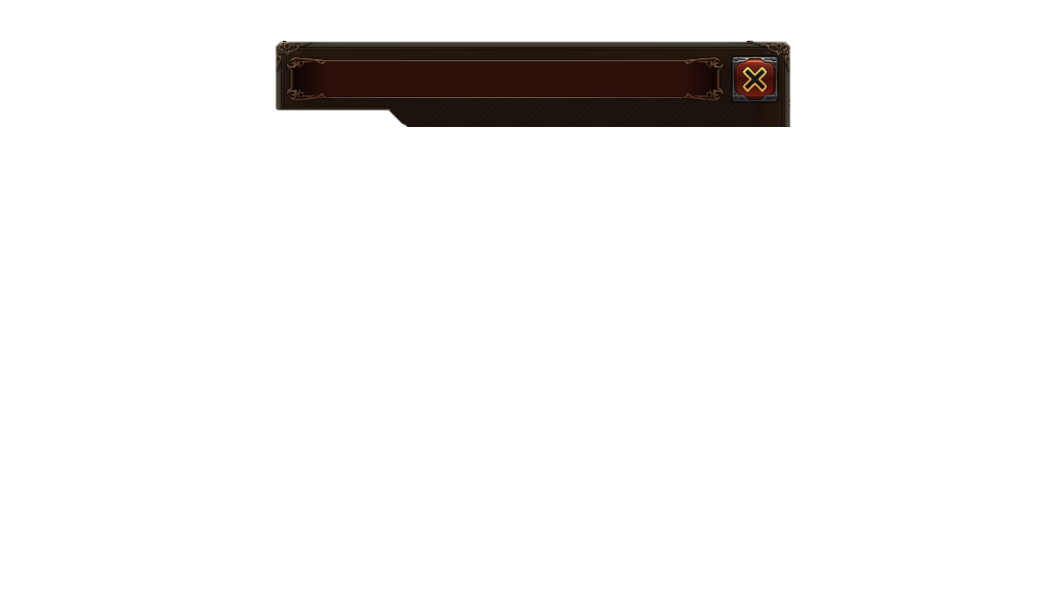 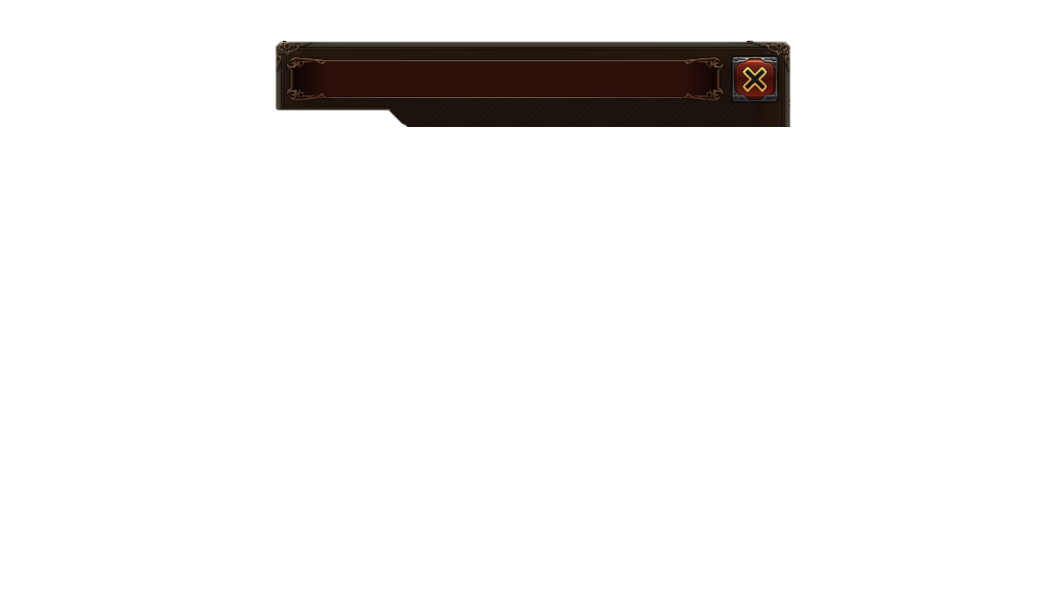 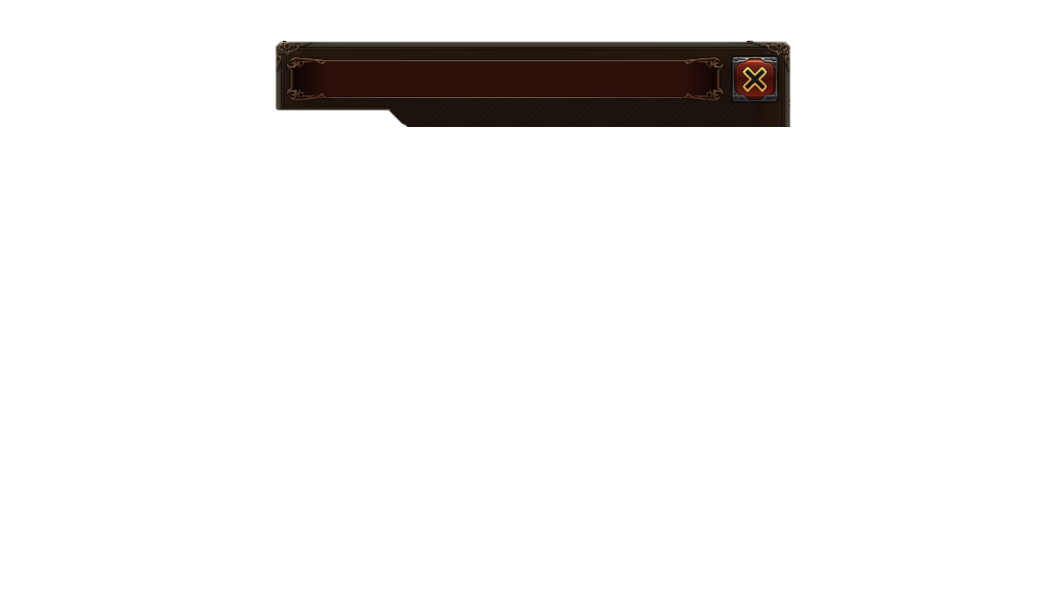 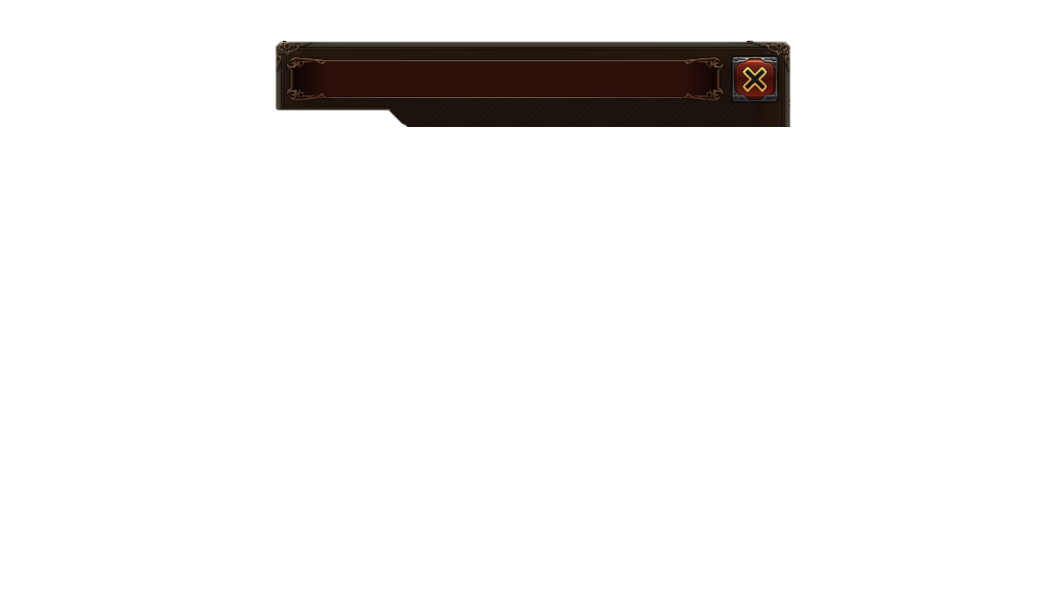 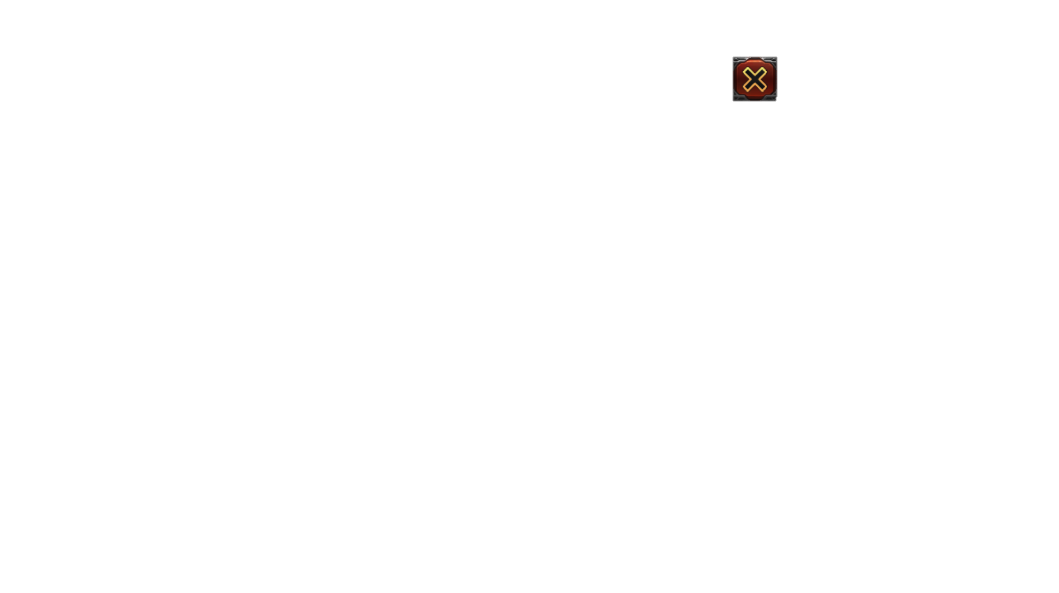 친구
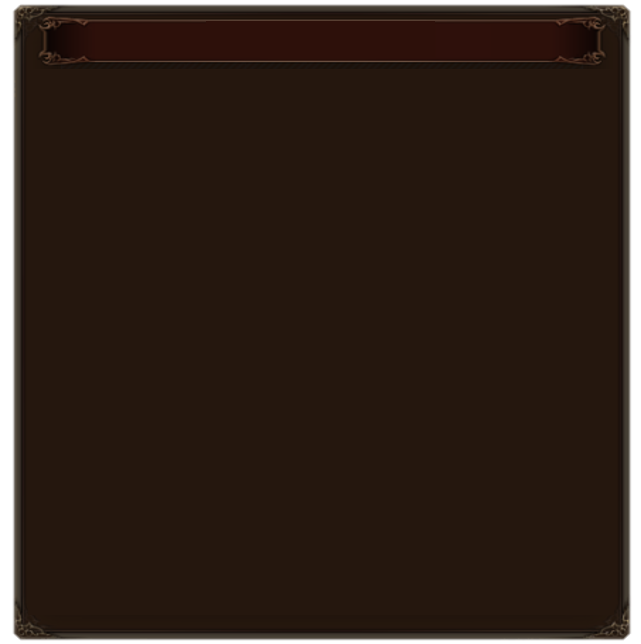 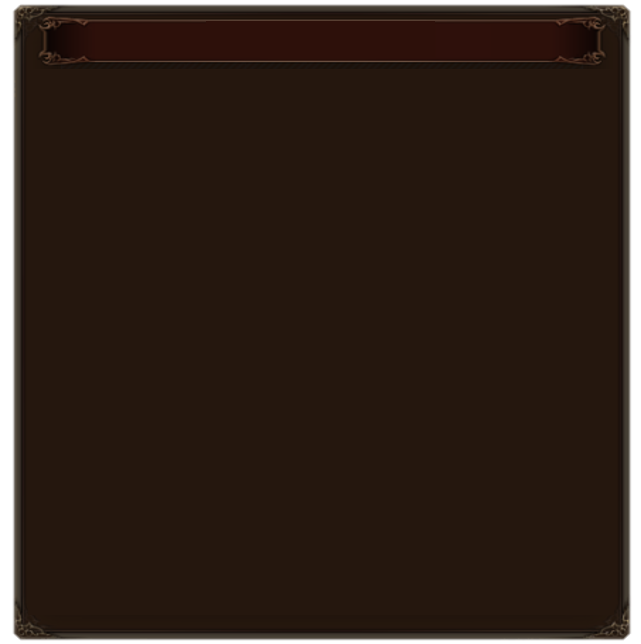 게임 친구
친구 맺기
페이스북 초대
페이스북 친구
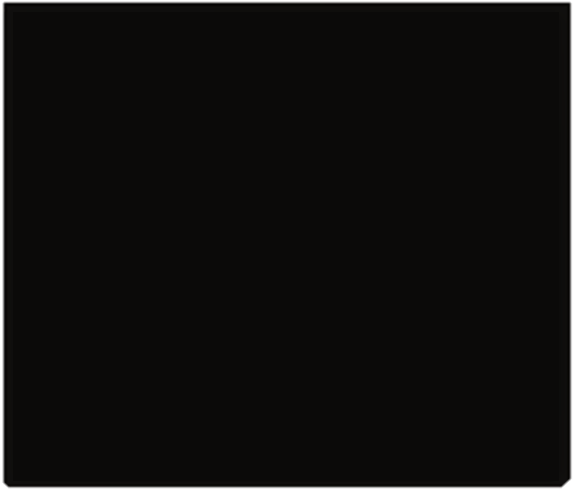 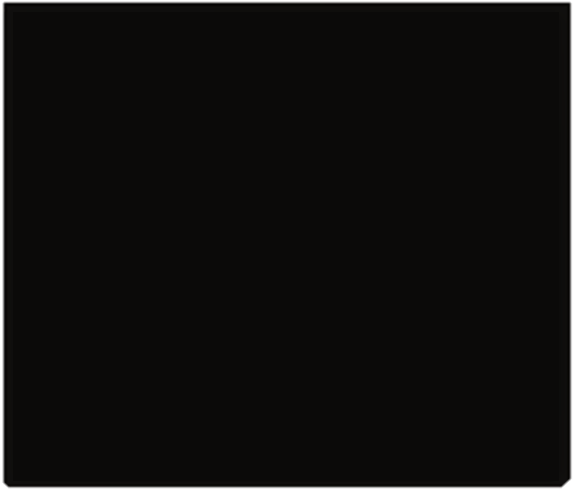 신청 대기자  2 명
친구 신청
추천 친구
검색
잘생긴게최고야
Lv. 35 (GD Lv. 1234)
잘생겨서피곤해요
Lv. 35 (GD Lv. 1234)
잘생겨서피곤해요
Lv. 35 (GD Lv. 1234)
잘생겨서피곤해요
Lv. 35 (GD Lv. 1234)
잘생겨서피곤해요
Lv. 35 (GD Lv. 1234)
잘생겨서피곤해요
Lv. 35 (GD Lv. 1234)
잘생겨서피곤해요
Lv. 35 (GD Lv. 1234)
잘생겨서피곤해요
캐릭터
섬네일
캐릭터
섬네일
캐릭터
섬네일
캐릭터
섬네일
캐릭터
섬네일
캐릭터
섬네일
캐릭터
섬네일
수락
수락
수락
수락
수락
수락
수락
거절
거절
거절
거절
거절
거절
거절
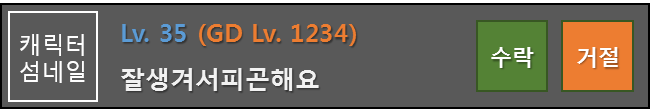 길드 목록
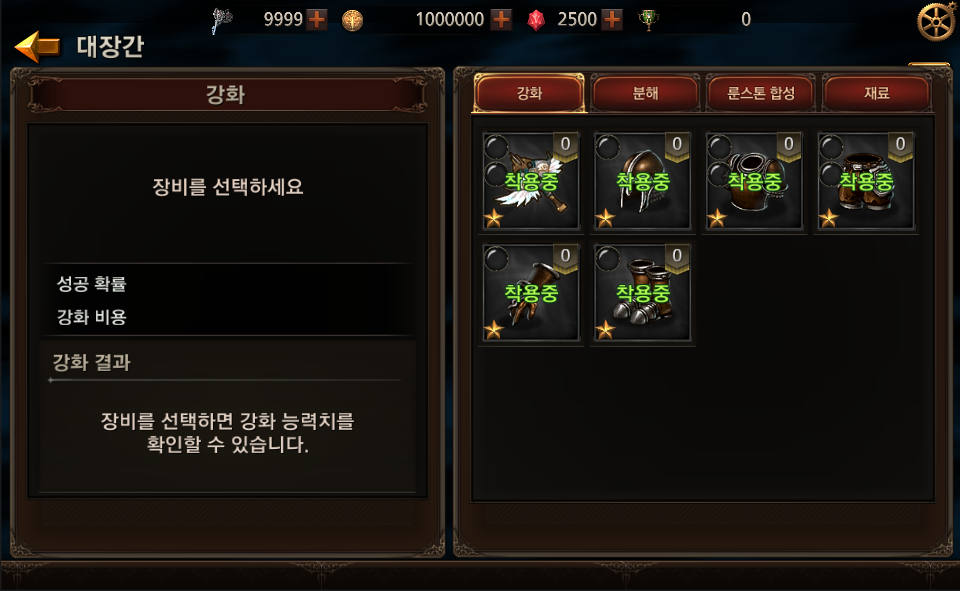 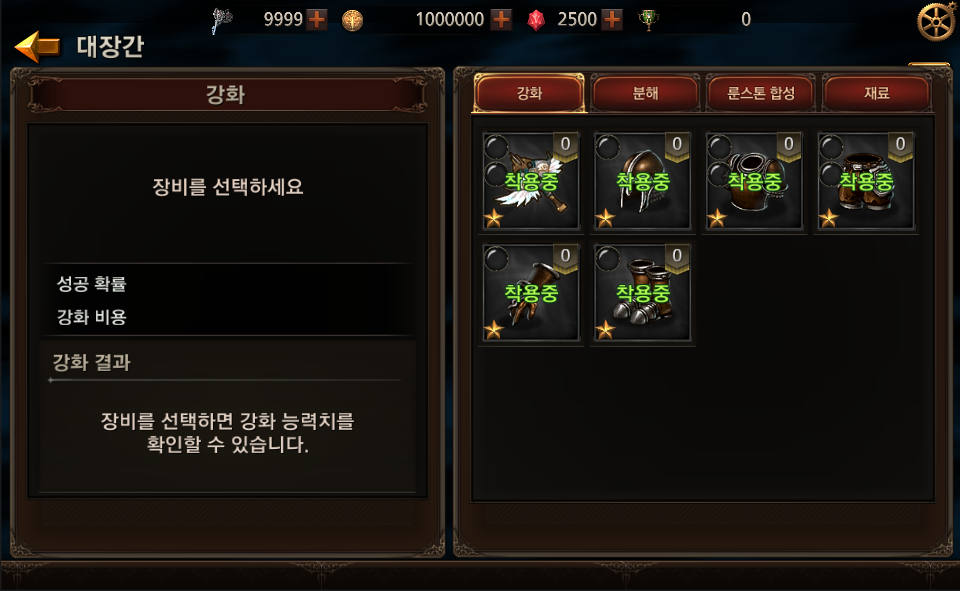 내 친구 목록이 가득 차서 친구 신청을 할 수 없습니다.
내 친구 목록이 가득 차서 친구 수락을 할 수 없습니다.
확인
확인
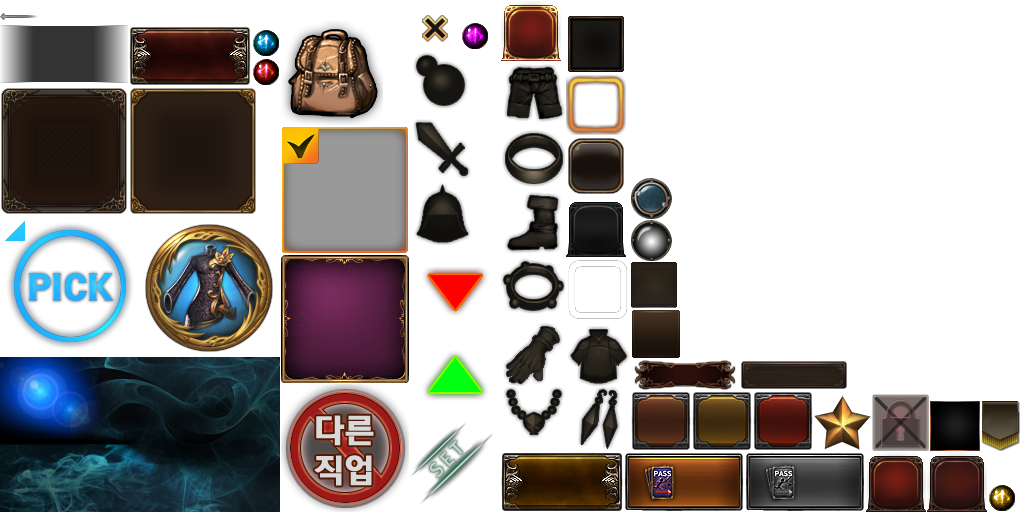 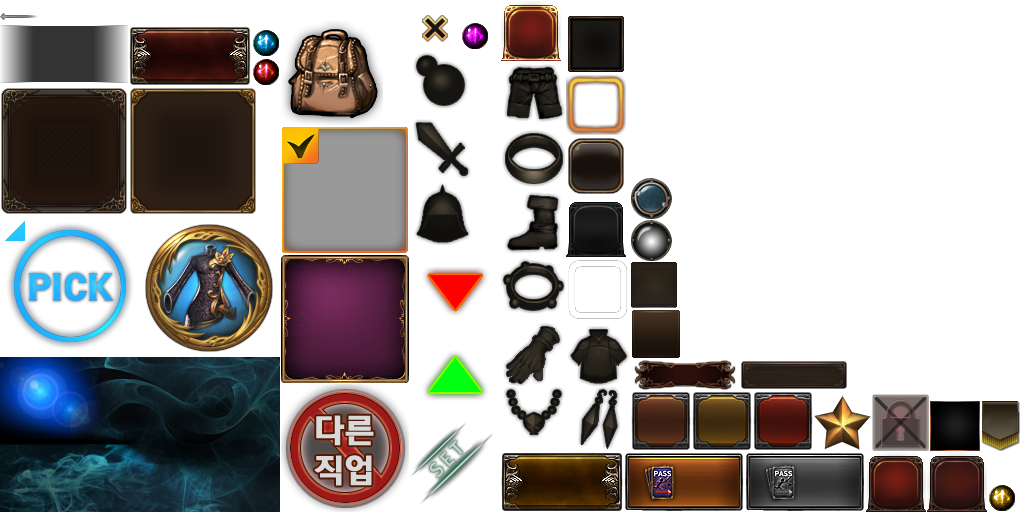 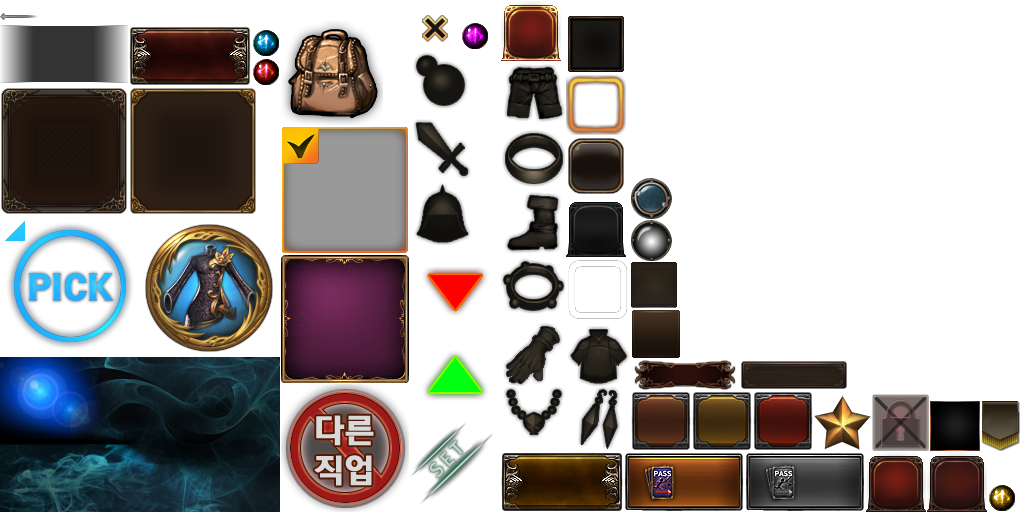 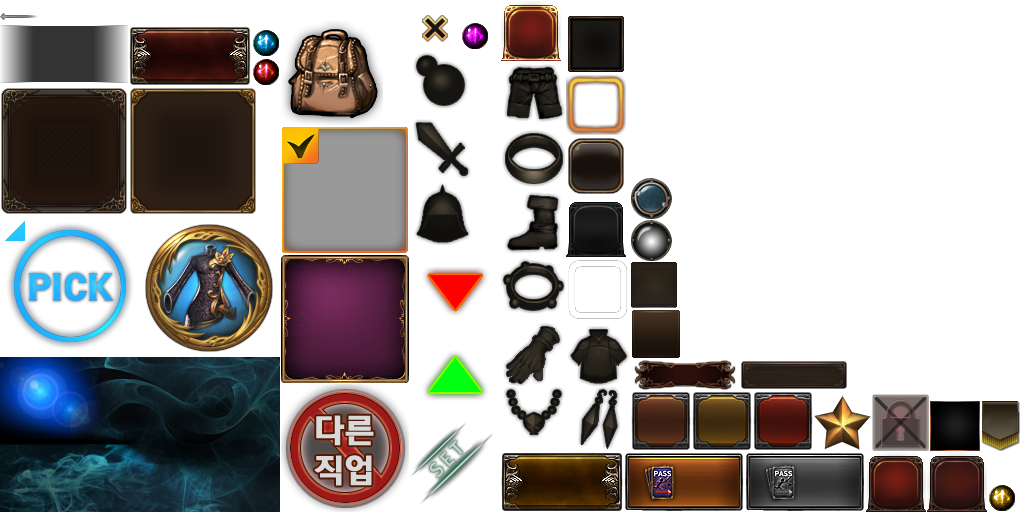 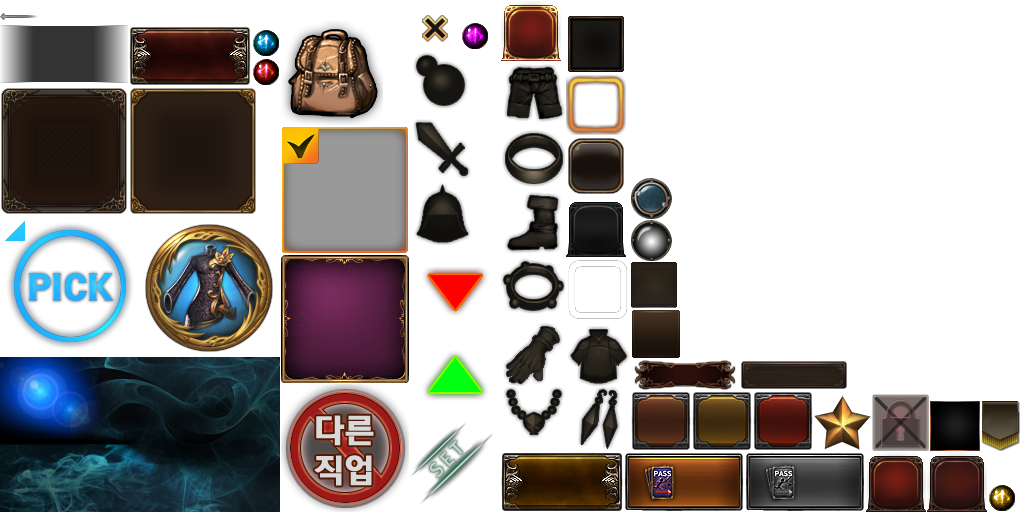 친구 UI_친구 맺기 카테고리_친구 신청 불가_내 친구 목록이 가득 참
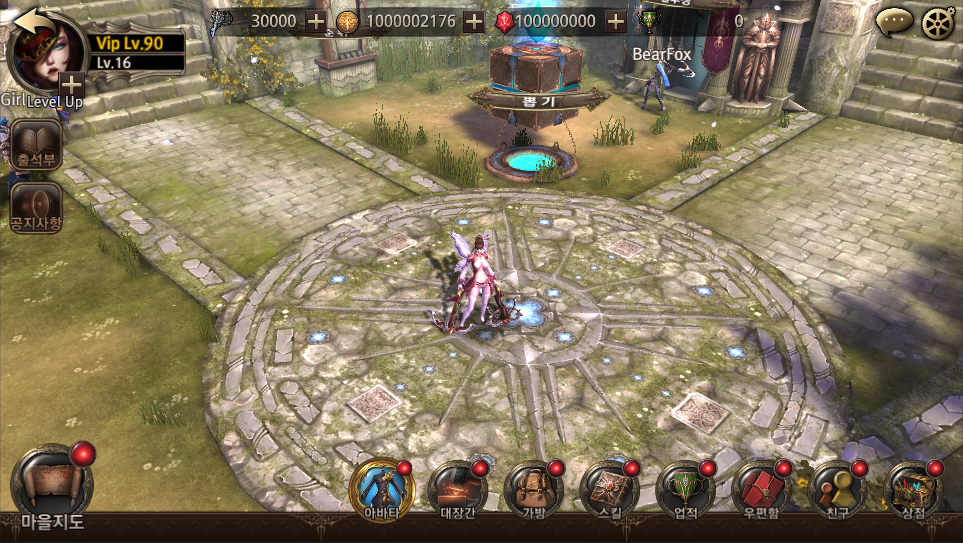 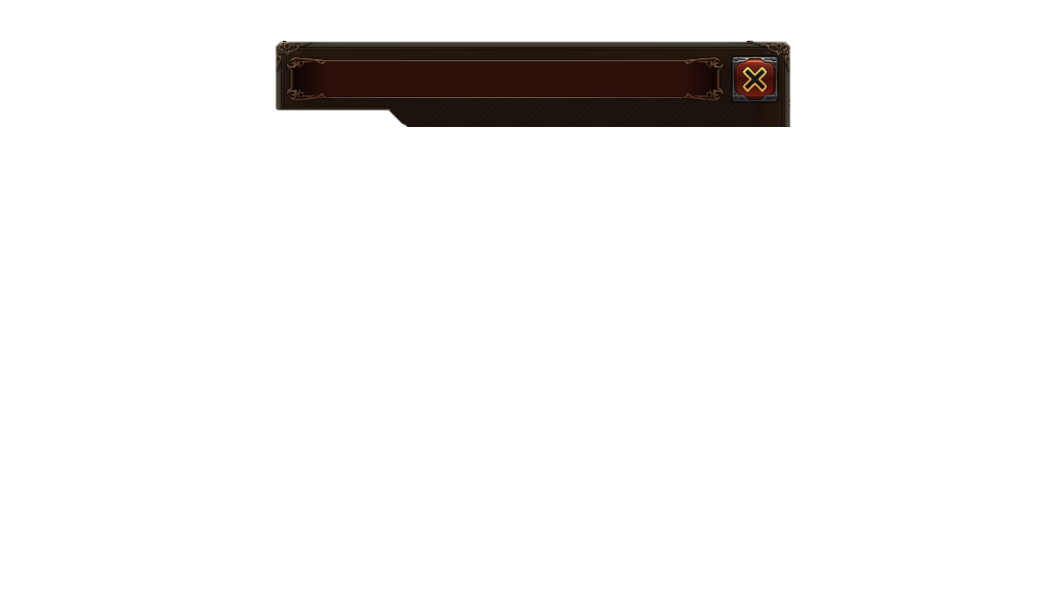 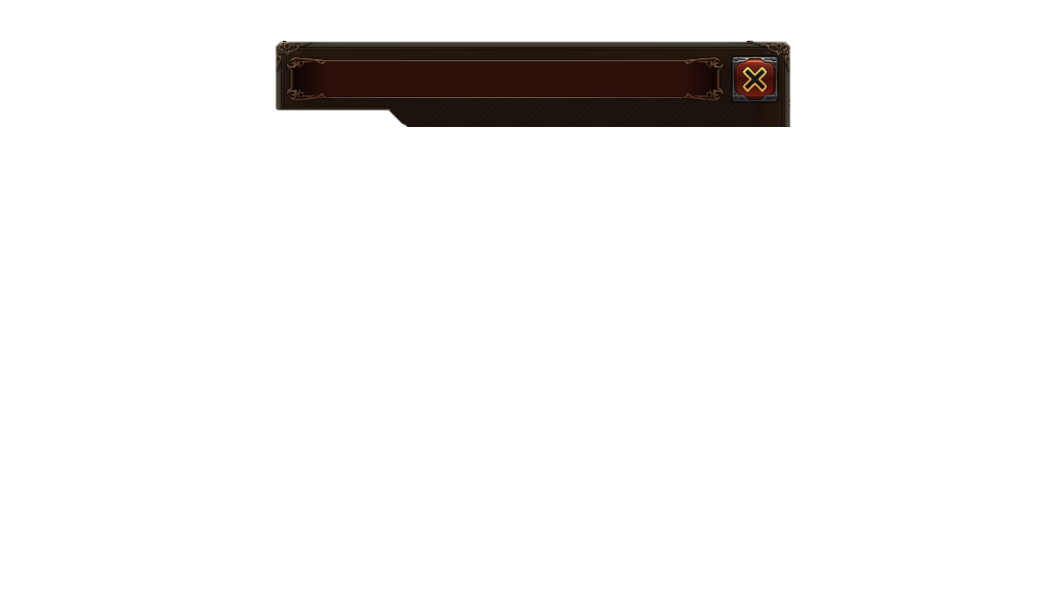 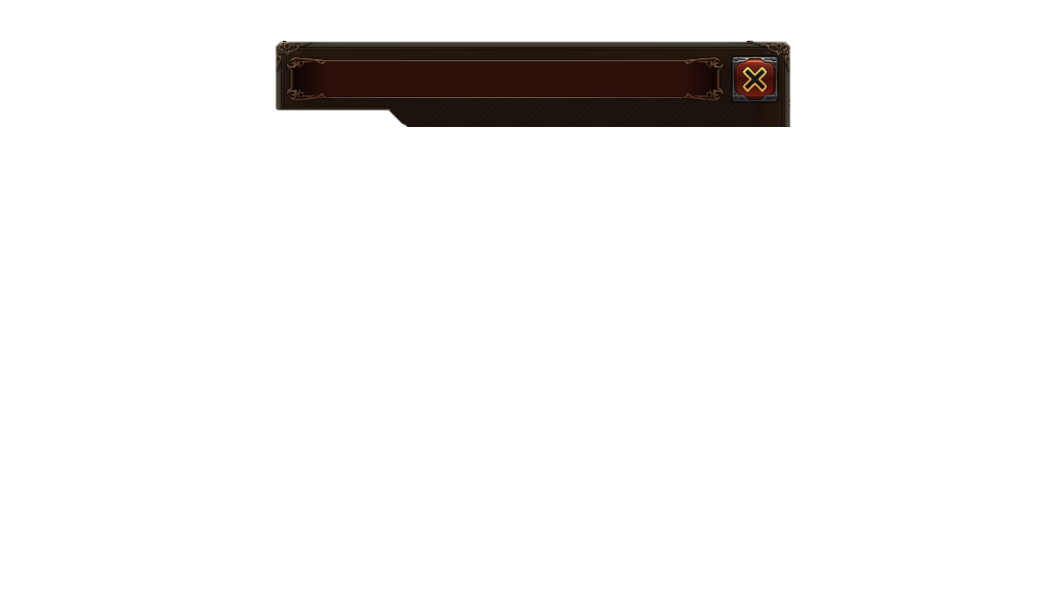 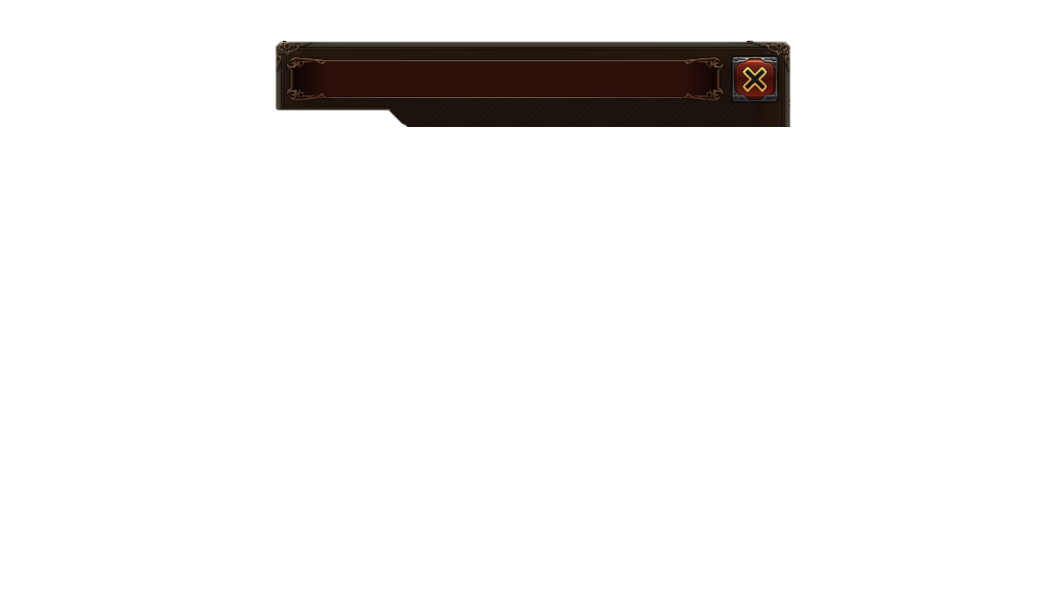 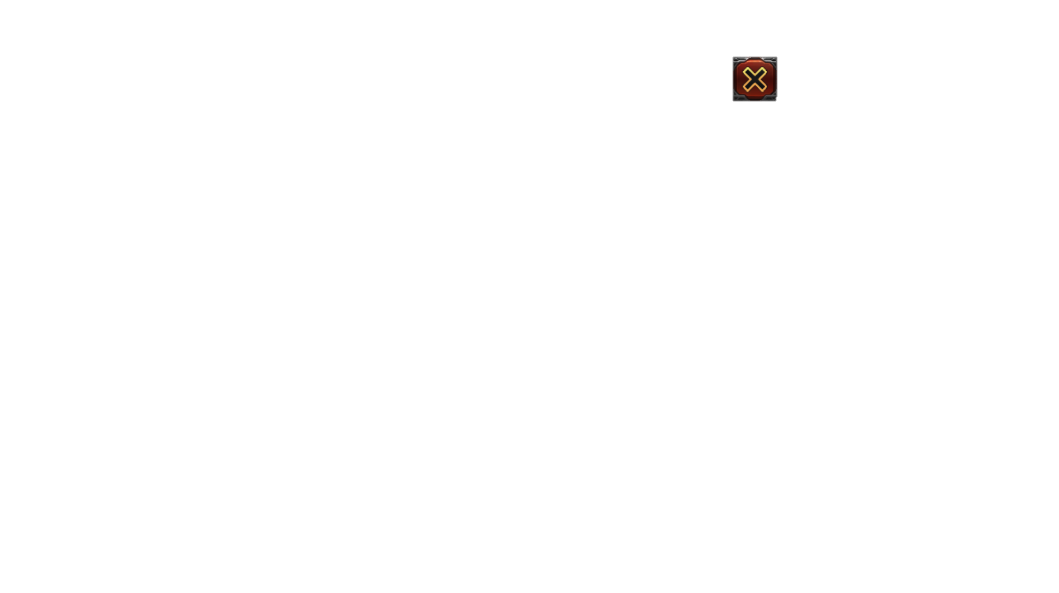 친구
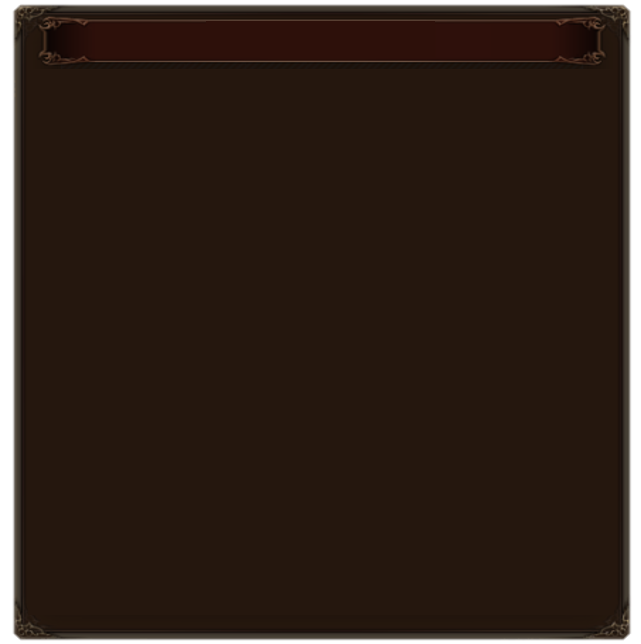 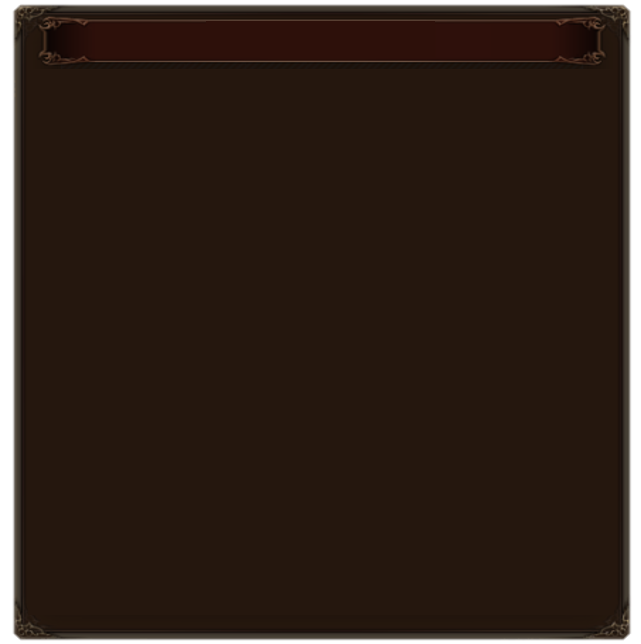 게임 친구
친구 맺기
페이스북 초대
페이스북 친구
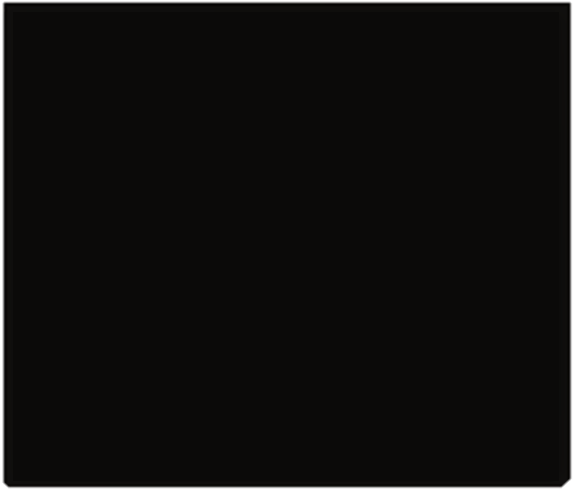 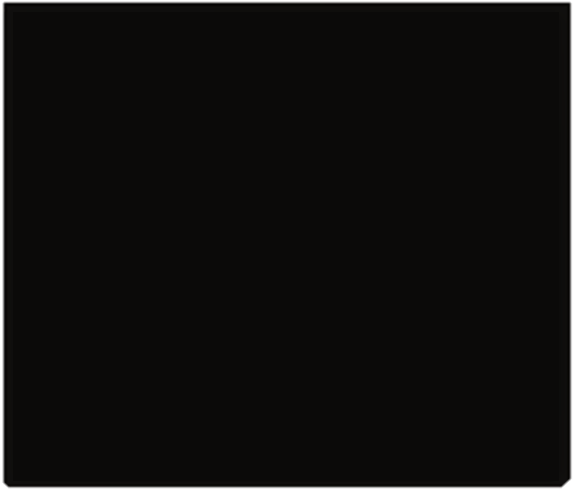 신청 대기자  2 명
친구 신청
추천 친구
검색
닉네임을 입력하세요.
Lv. 35 (GD Lv. 1234)
잘생겨서피곤해요
Lv. 35 (GD Lv. 1234)
잘생겨서피곤해요
Lv. 35 (GD Lv. 1234)
잘생겨서피곤해요
Lv. 35 (GD Lv. 1234)
잘생겨서피곤해요
Lv. 35 (GD Lv. 1234)
잘생겨서피곤해요
Lv. 35 (GD Lv. 1234)
잘생겨서피곤해요
Lv. 35 (GD Lv. 1234)
잘생겨서피곤해요
캐릭터
섬네일
캐릭터
섬네일
캐릭터
섬네일
캐릭터
섬네일
캐릭터
섬네일
캐릭터
섬네일
캐릭터
섬네일
수락
수락
수락
수락
수락
수락
수락
거절
거절
거절
거절
거절
거절
거절
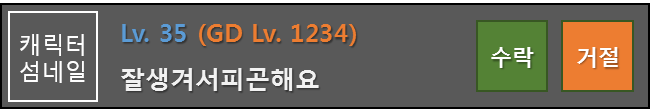 길드 목록
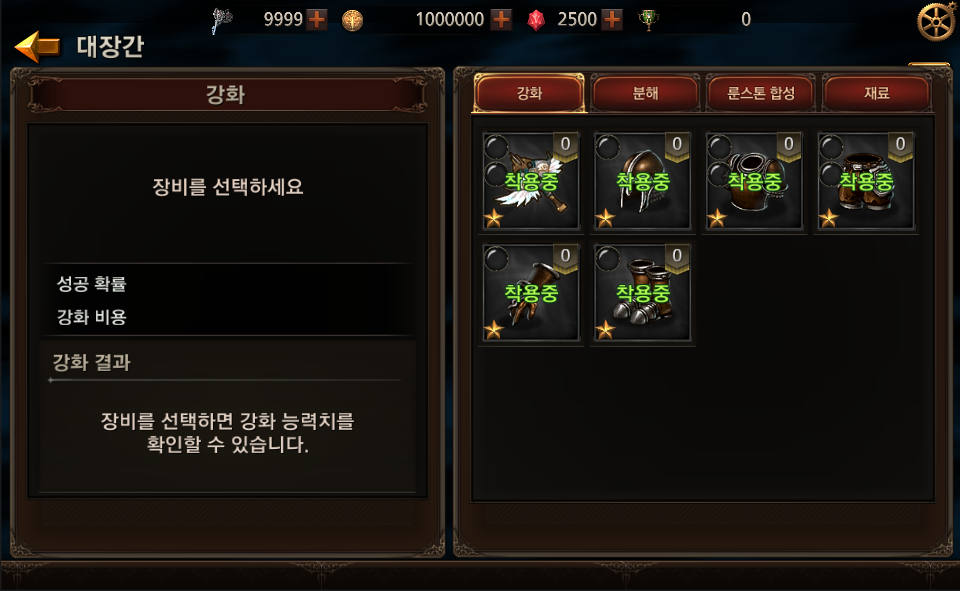 내 친구 신청 목록이 가득 차서 친구 신청을 할 수 없습니다.
확인
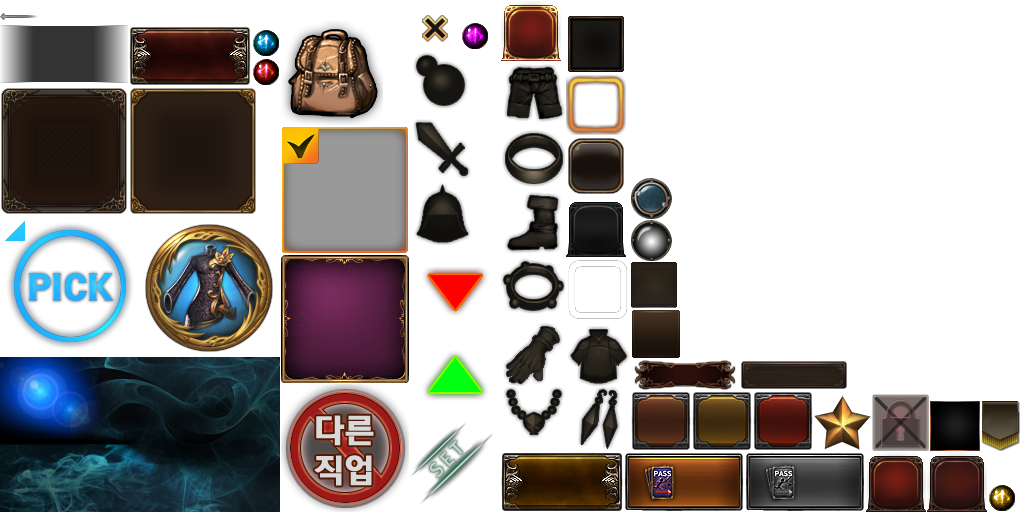 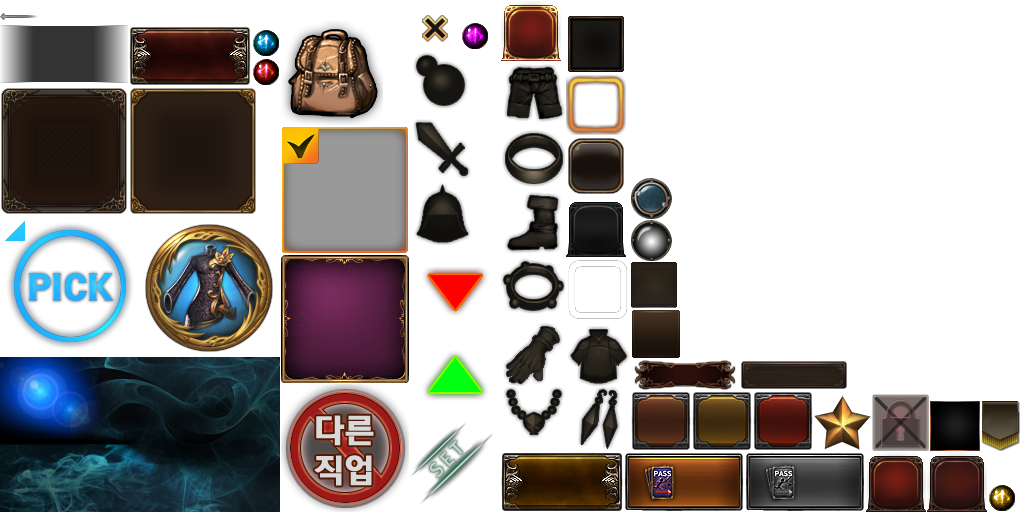 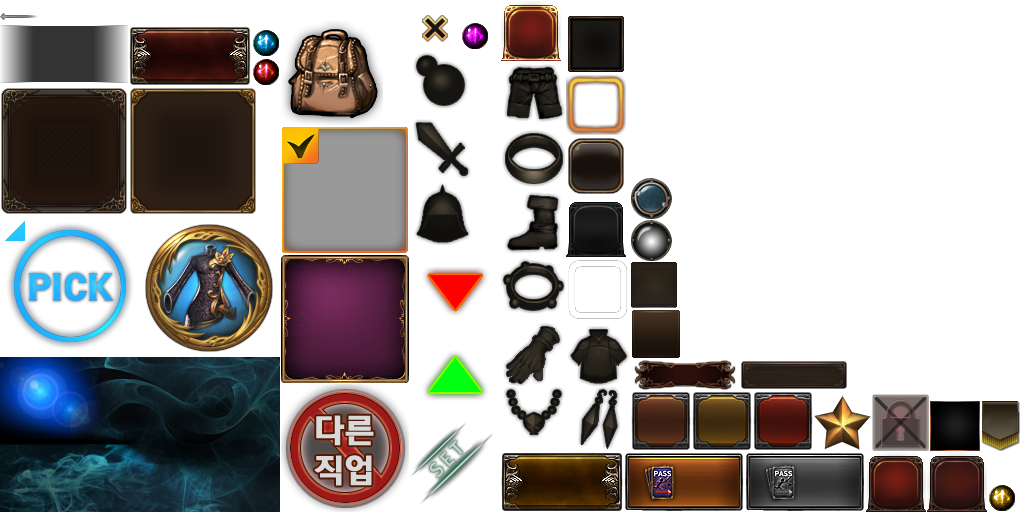 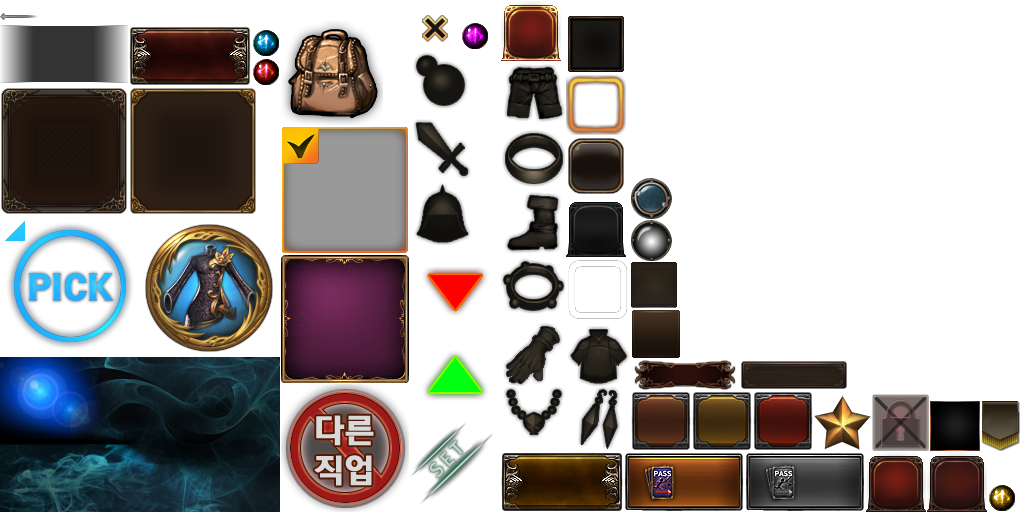 친구 UI_친구 맺기 카테고리_친구 신청(수락) 불가_내 친구 신청 목록이 가득 참
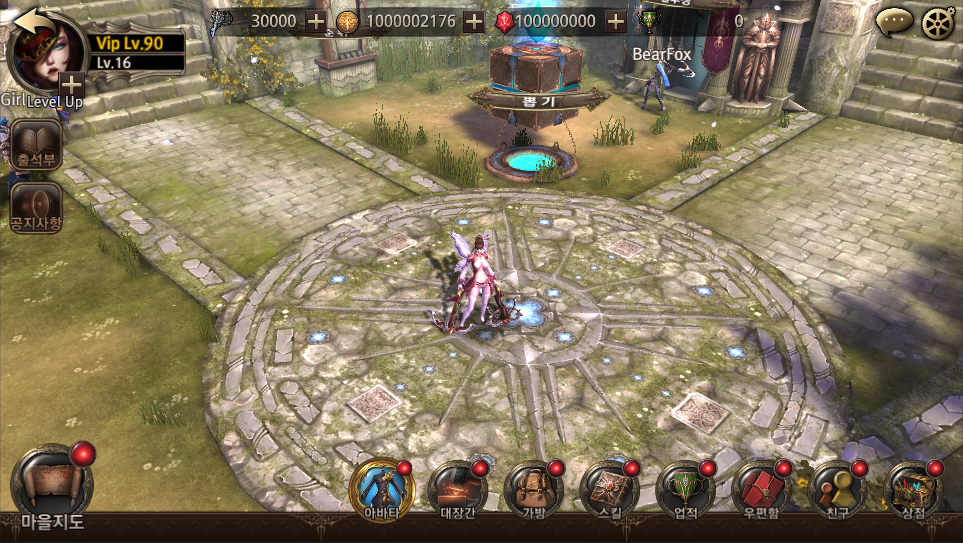 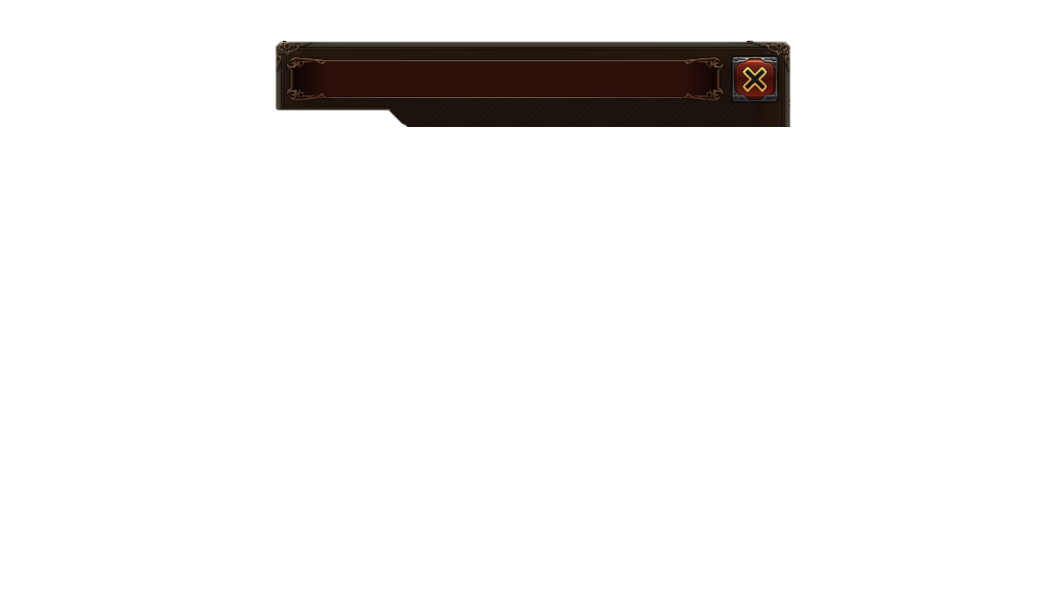 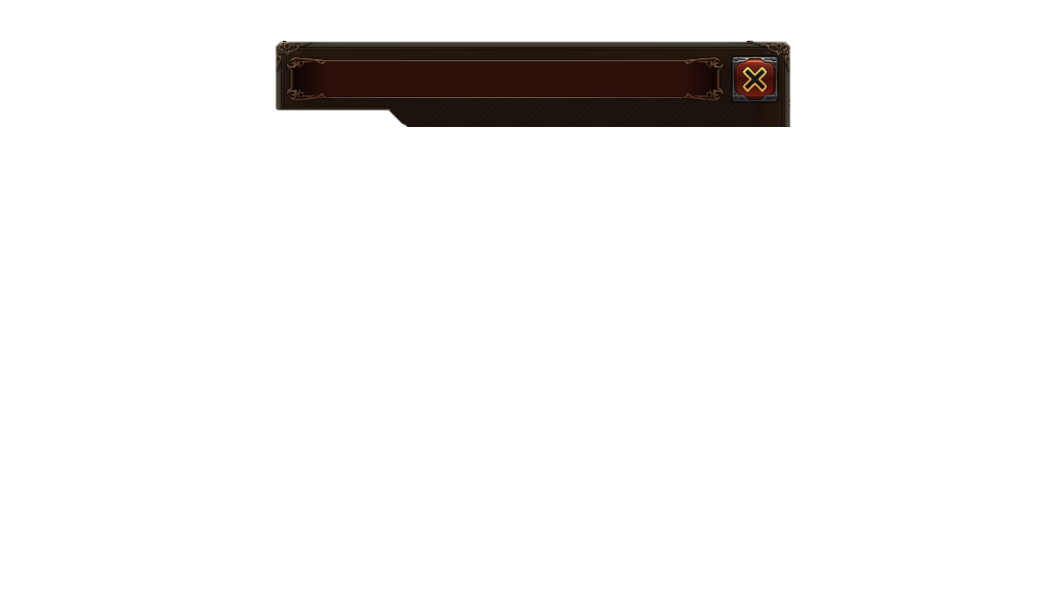 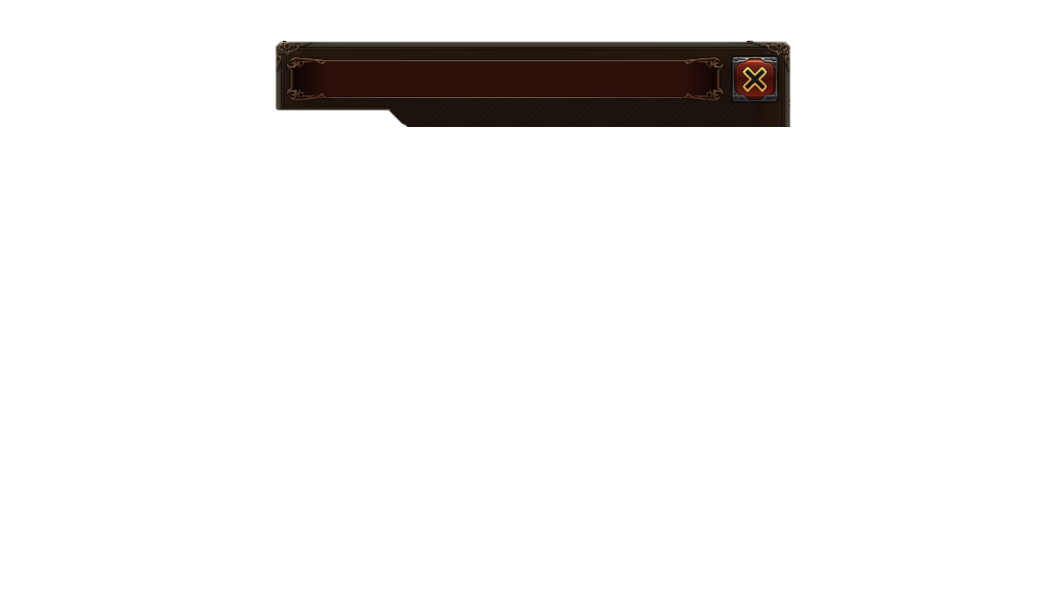 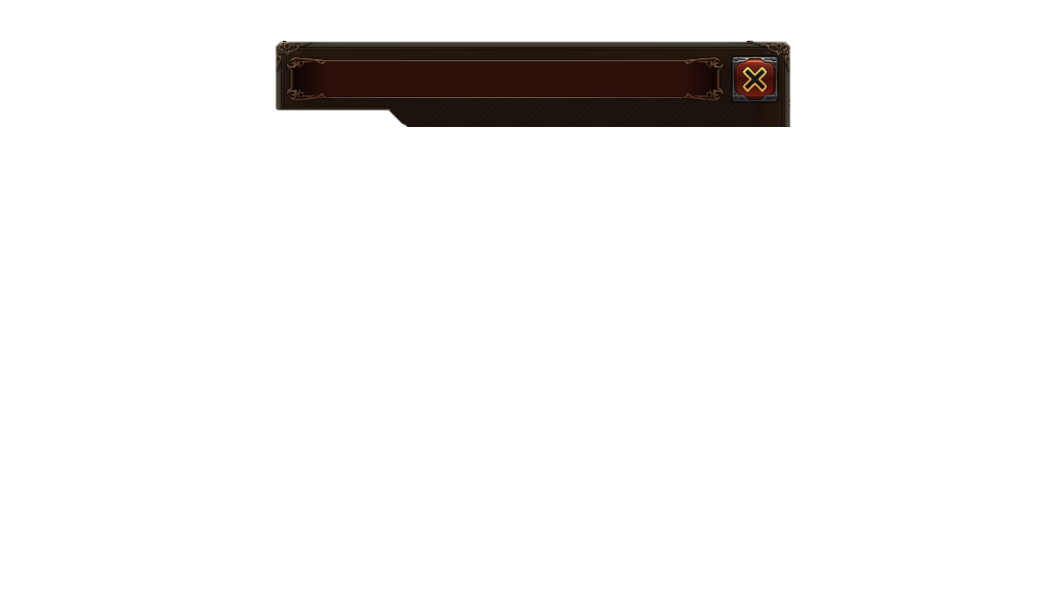 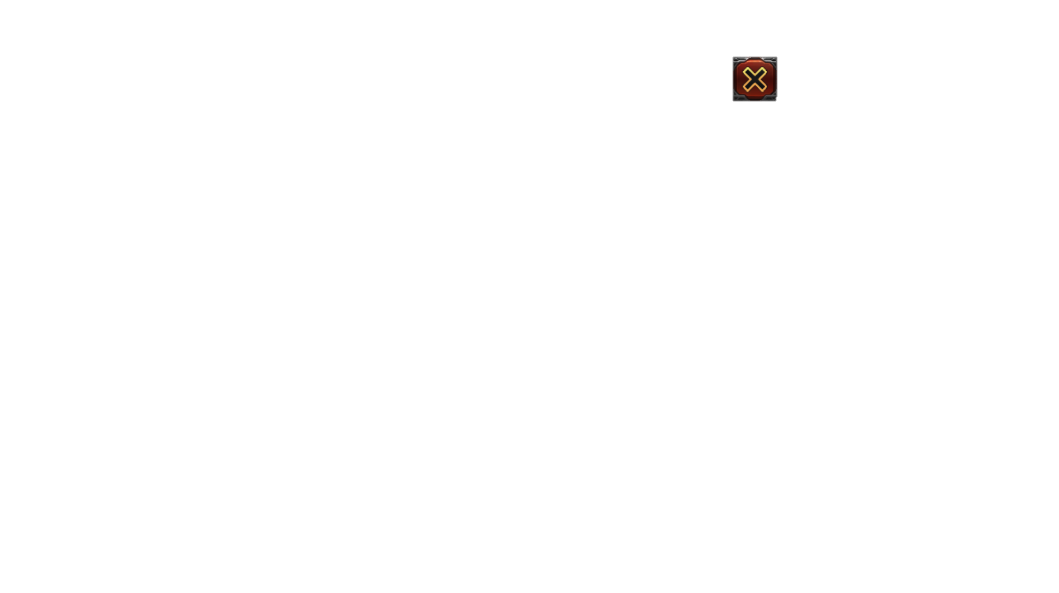 친구
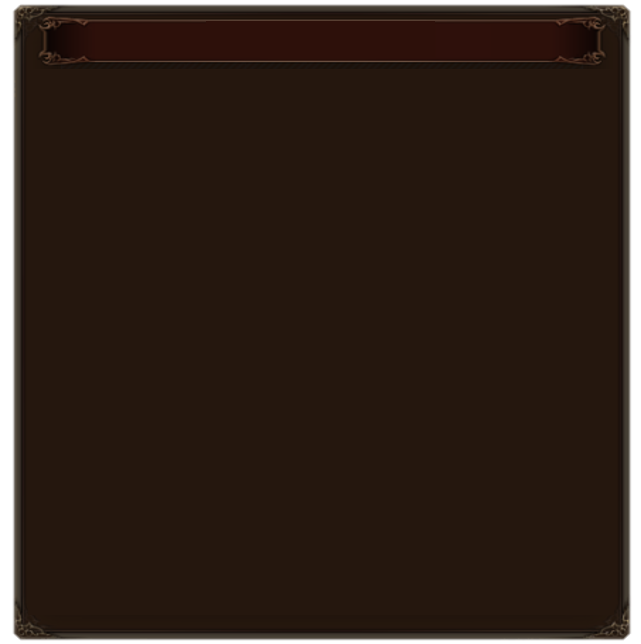 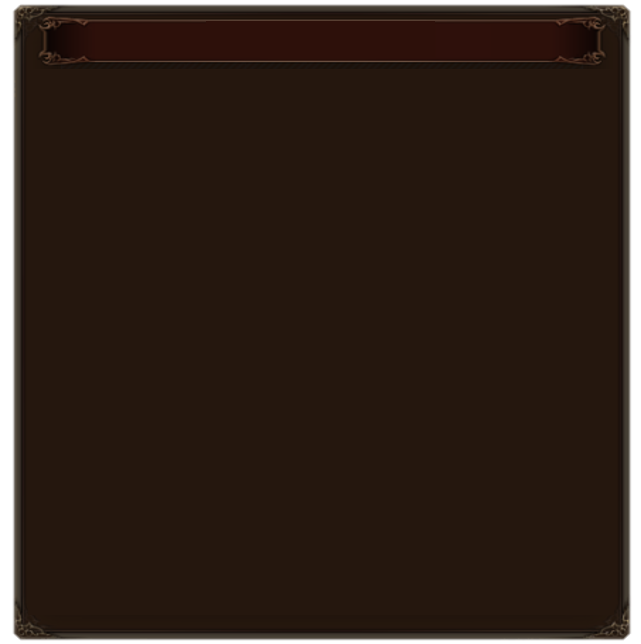 게임 친구
친구 맺기
페이스북 초대
페이스북 친구
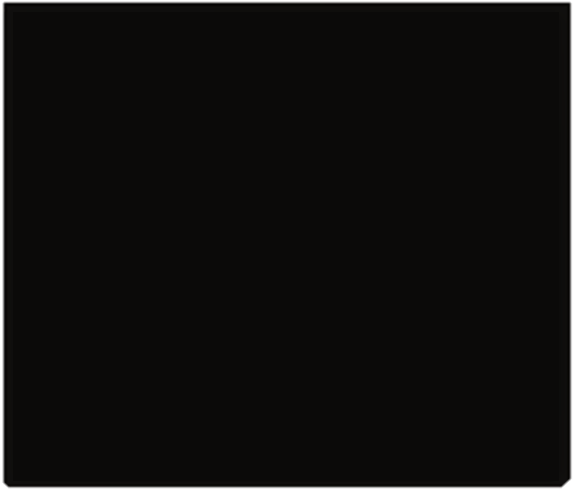 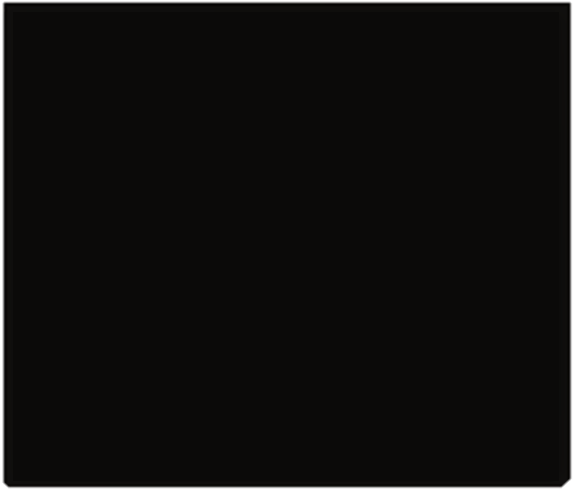 신청 대기자  2 명
친구 신청
추천 친구
검색
닉네임을 입력하세요.
Lv. 35 (GD Lv. 1234)
잘생겨서피곤해요
Lv. 35 (GD Lv. 1234)
잘생겨서피곤해요
Lv. 35 (GD Lv. 1234)
잘생겨서피곤해요
Lv. 35 (GD Lv. 1234)
잘생겨서피곤해요
Lv. 35 (GD Lv. 1234)
잘생겨서피곤해요
Lv. 35 (GD Lv. 1234)
잘생겨서피곤해요
Lv. 35 (GD Lv. 1234)
잘생겨서피곤해요
캐릭터
섬네일
캐릭터
섬네일
캐릭터
섬네일
캐릭터
섬네일
캐릭터
섬네일
캐릭터
섬네일
캐릭터
섬네일
수락
수락
수락
수락
수락
수락
수락
거절
거절
거절
거절
거절
거절
거절
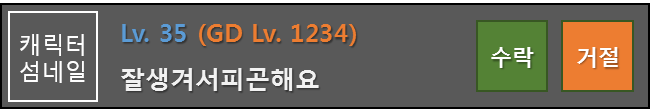 길드 목록
친구 UI_페이스북 초대 카테고리(페이스북과 연동하기 전 상태)
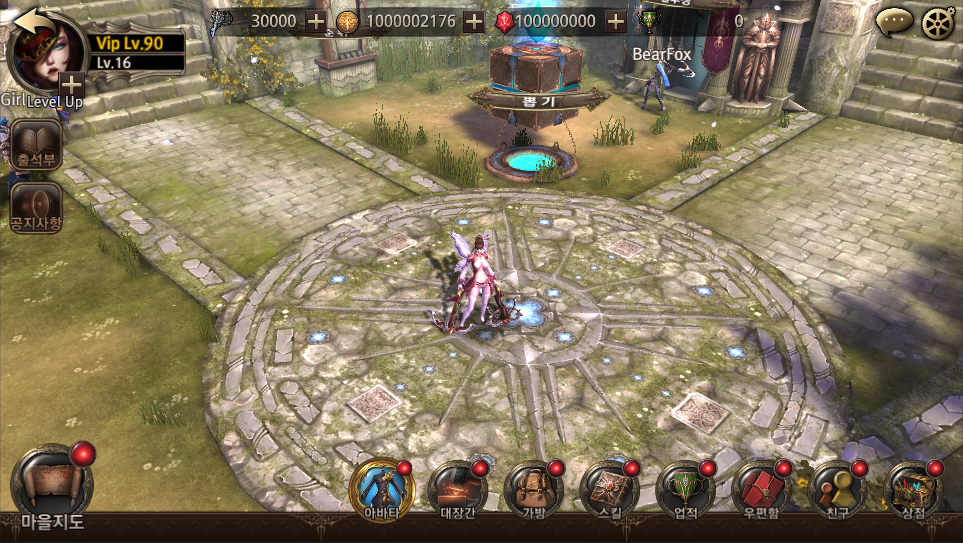 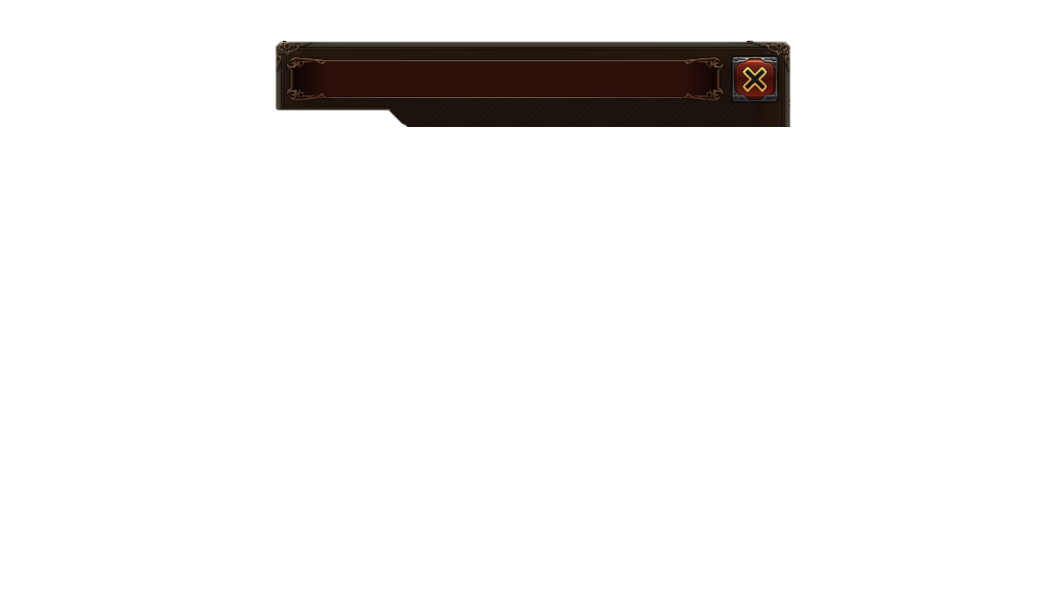 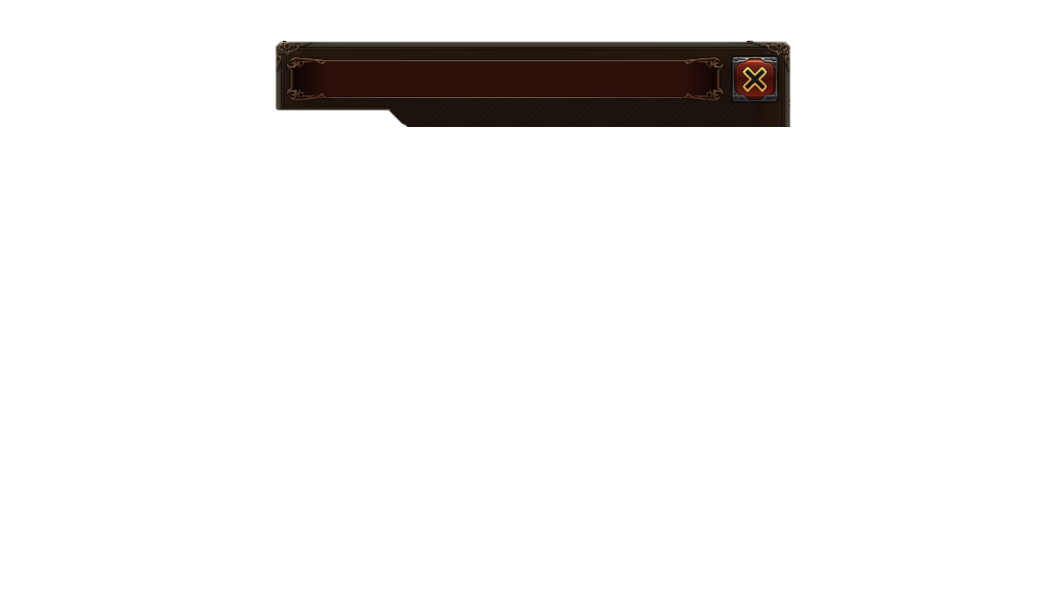 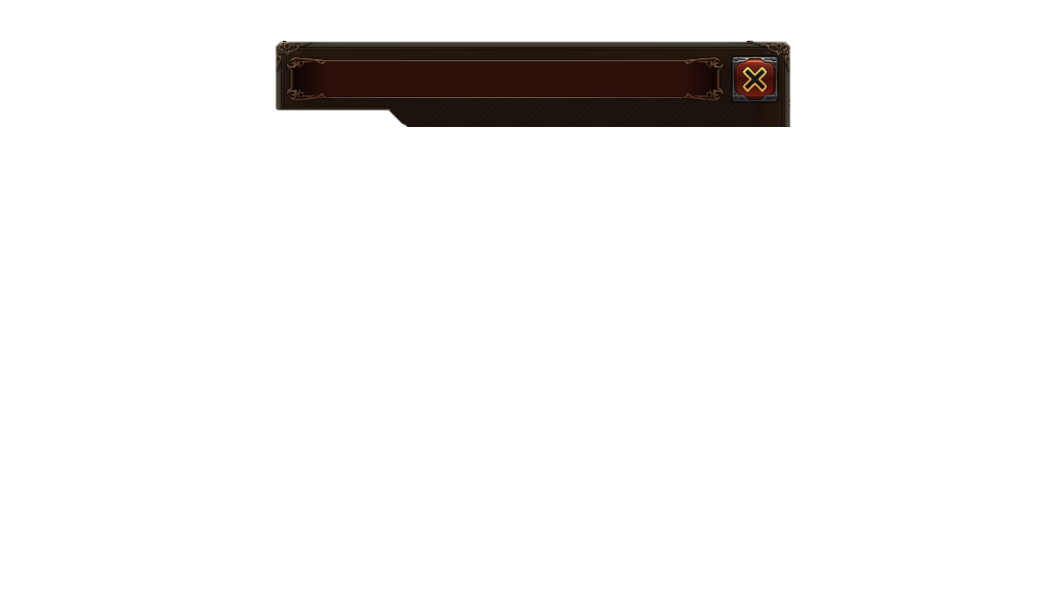 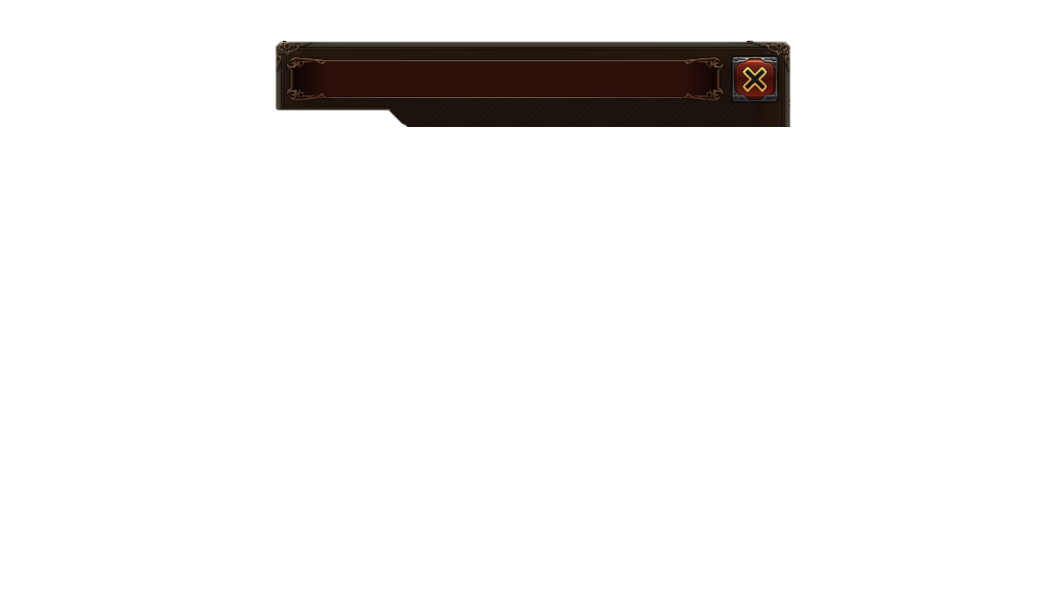 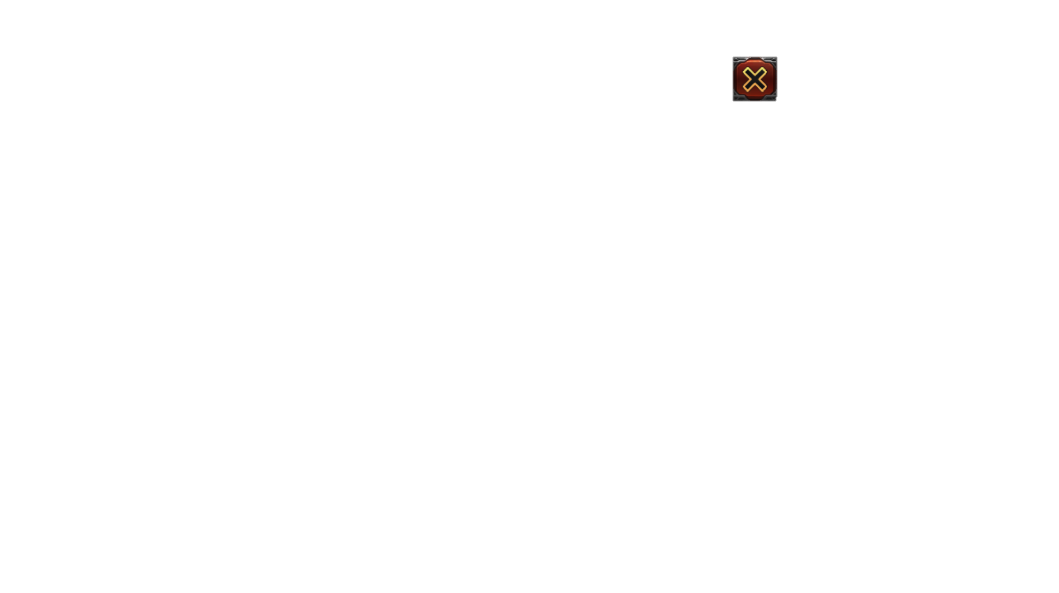 친구
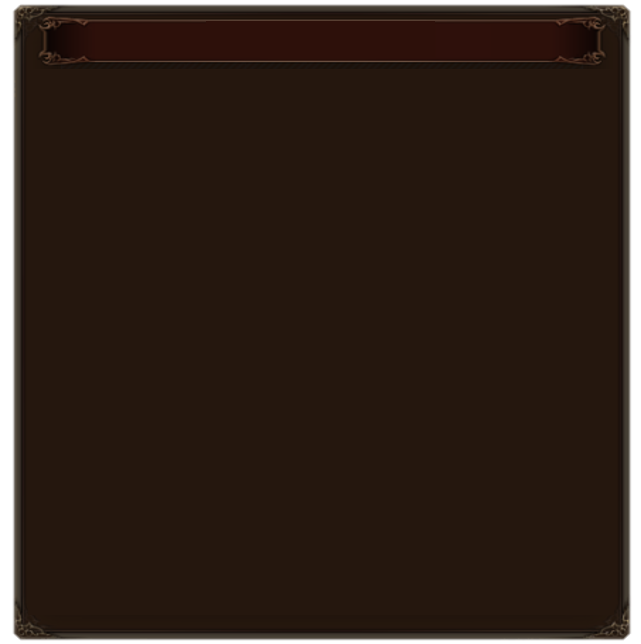 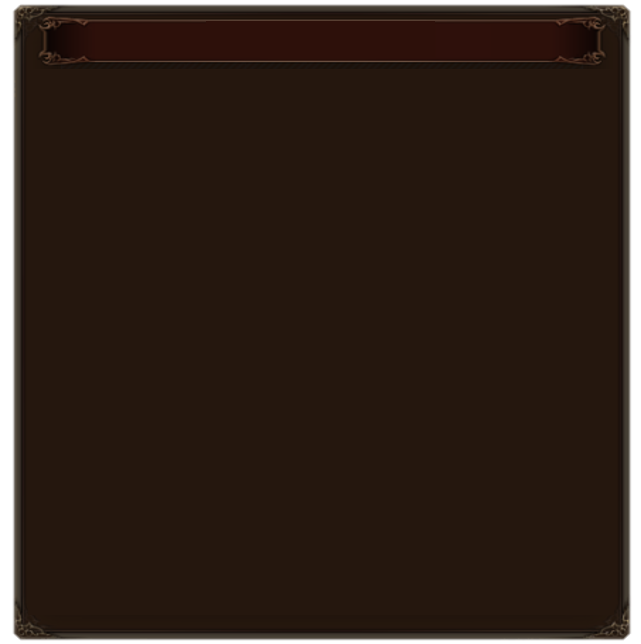 게임 친구
친구 맺기
페이스북 초대
페이스북 친구
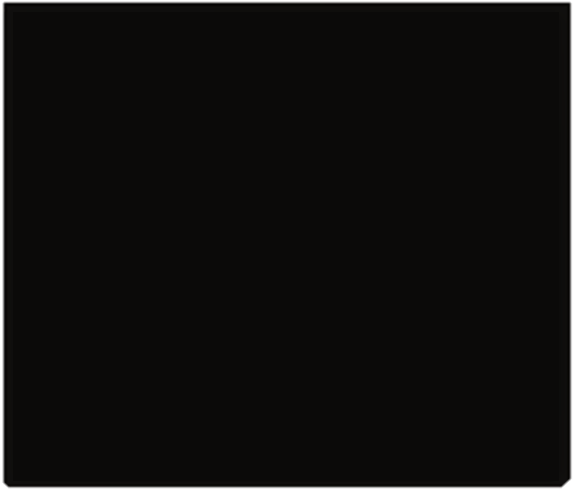 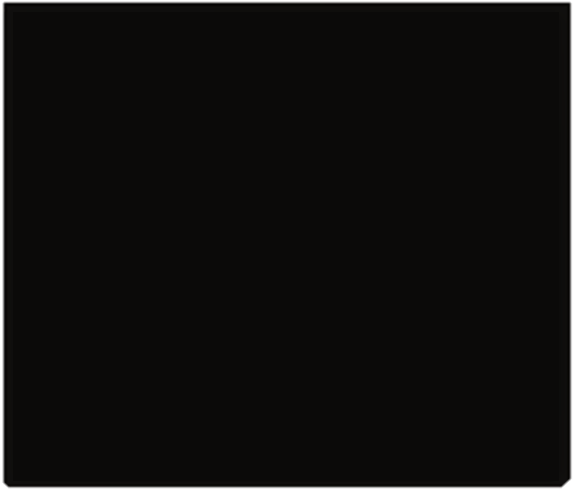 친구 초대 현황   0 명
Facebook의 친구들을 초대해보세요.
친구를 초대할 때 마다      10개를 선물로 드립니다.

초대 받은 친구가 게임을 플레이하여
레벨 10에 도달하면 친구와 함께
초대한 사람도      100개를 선물로 드립니다.
Facebook과
계정을 연동해주세요.
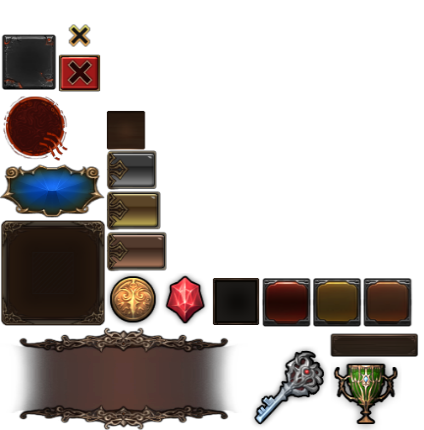 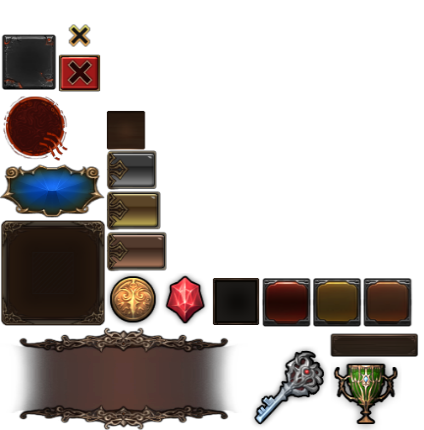 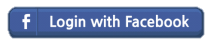 길드 목록
친구 UI_페이스북 초대 카테고리(페이스북 연동 완료 상태)
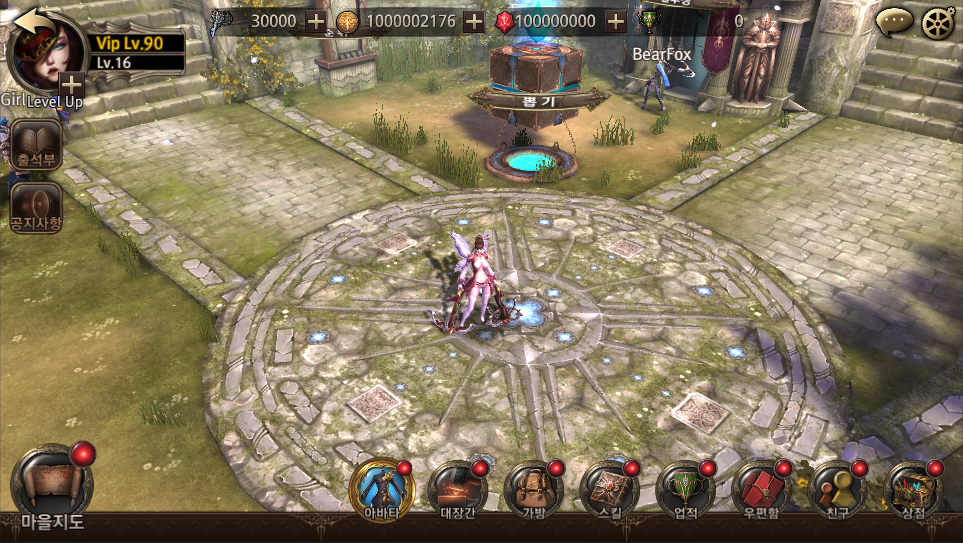 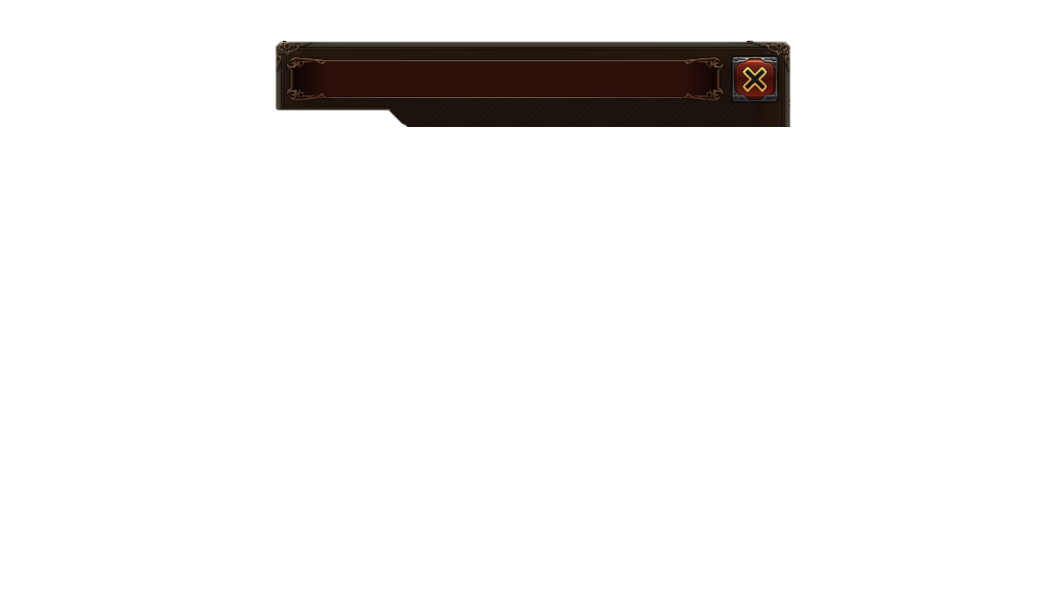 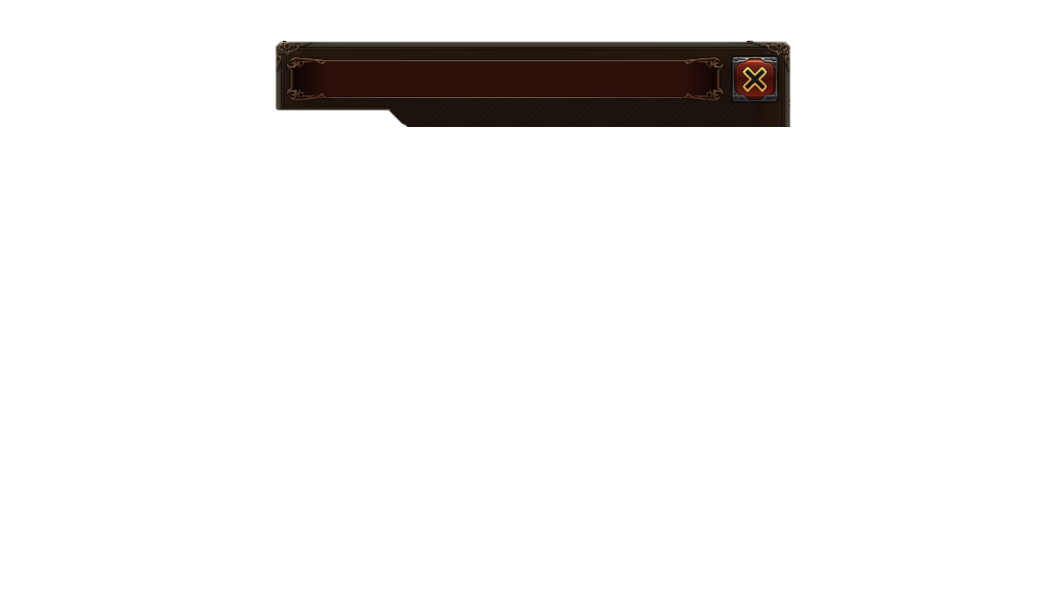 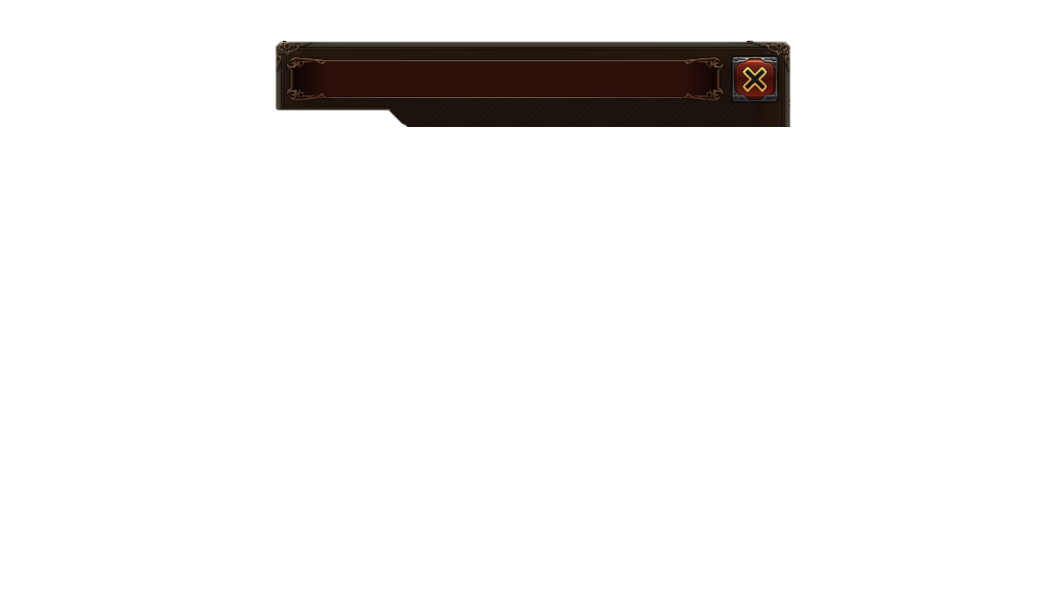 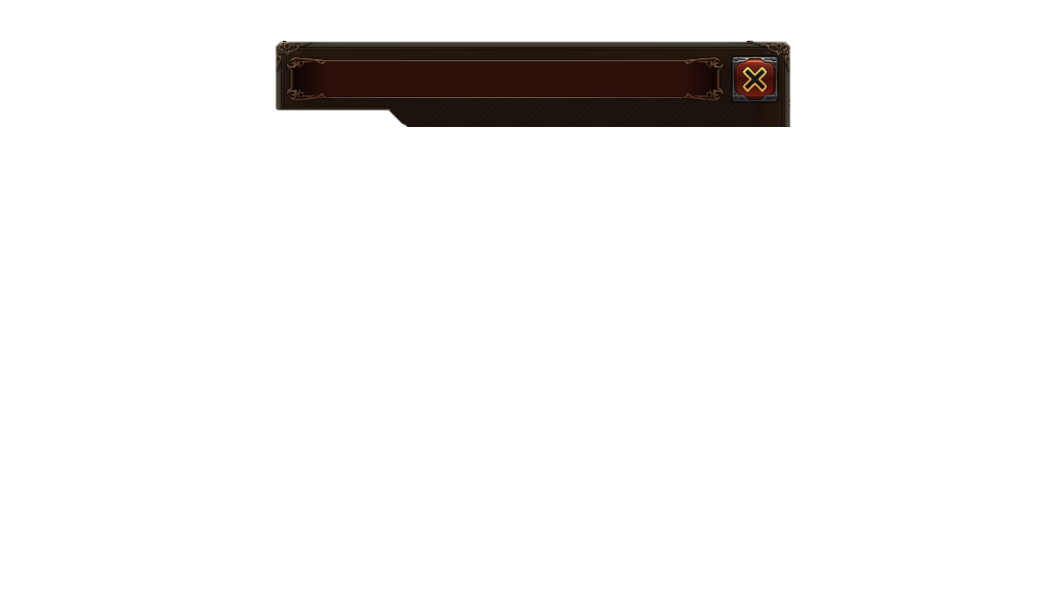 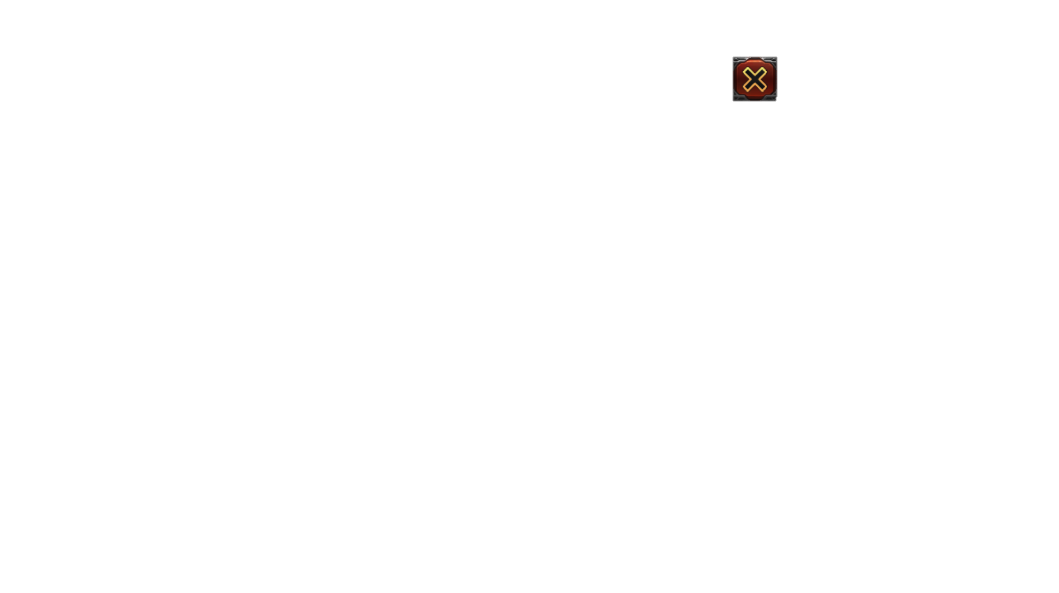 친구
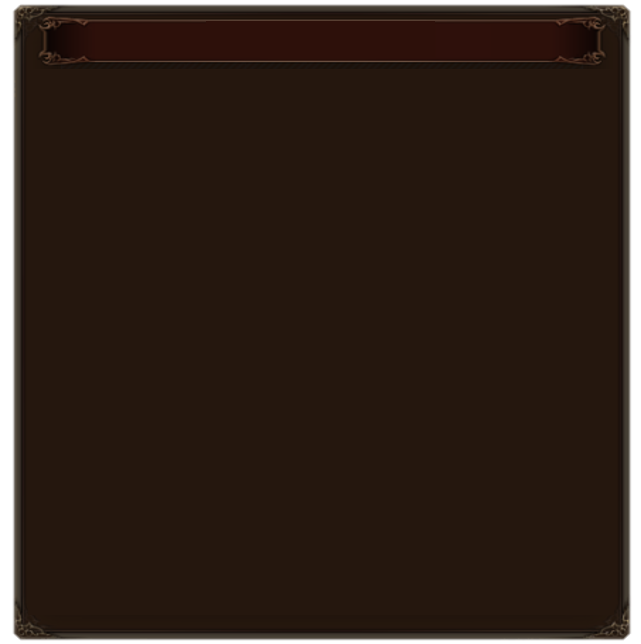 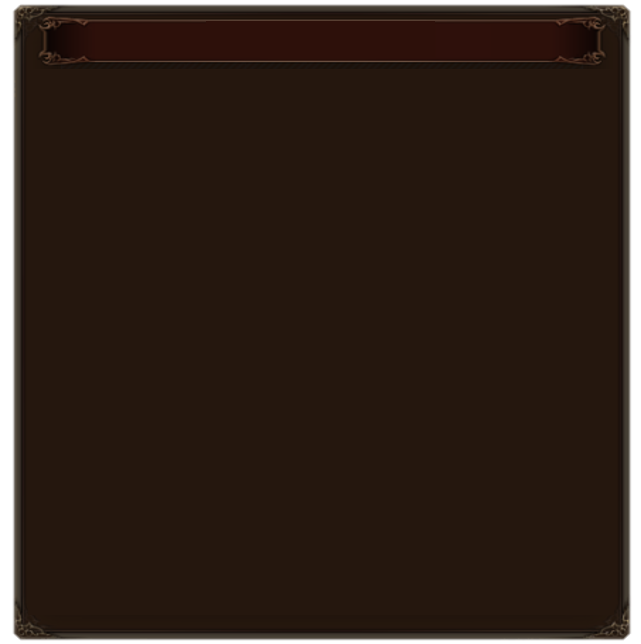 게임 친구
친구 맺기
페이스북 초대
페이스북 친구
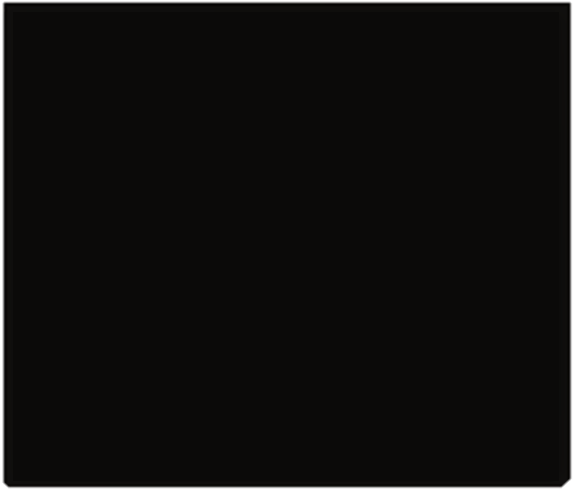 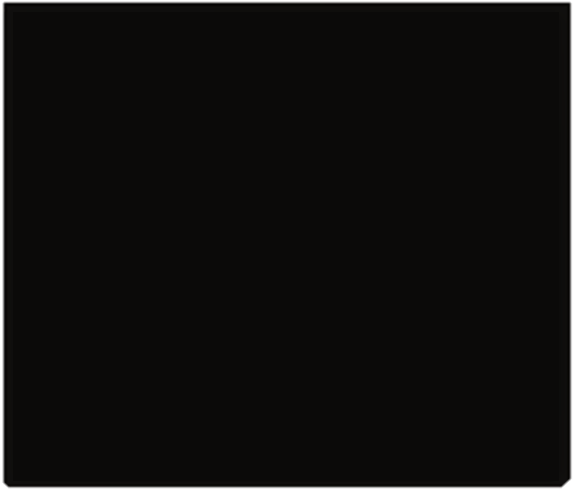 친구 초대 현황   10 명
Face
Book
프로필
이미지
Face
Book
프로필
이미지
Face
Book
프로필
이미지
Face
Book
프로필
이미지
Face
Book
프로필
이미지
초대
초대
초대
초대
초대
홍길동
홍길동
홍길동
홍길동
홍길동
Facebook의 친구들을 초대해보세요.
친구를 초대할 때 마다      10개를 선물로 드립니다.

초대 받은 친구가 게임을 플레이하여
레벨 10에 도달하면 친구와 함께
초대한 사람도      100개를 선물로 드립니다.
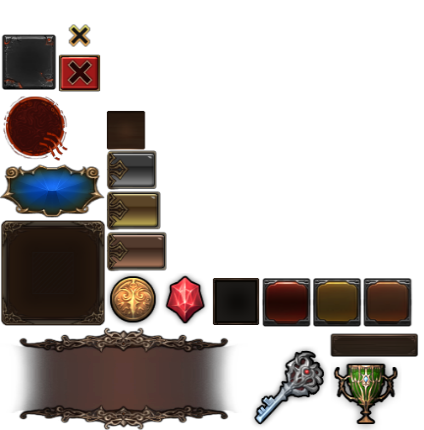 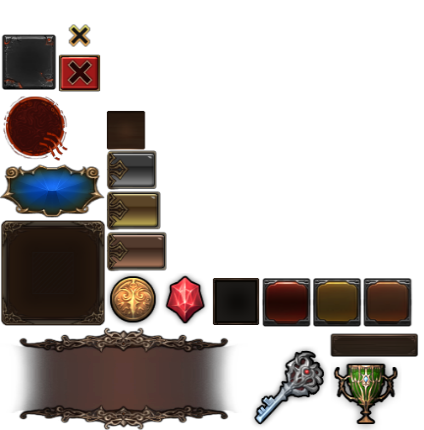 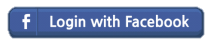 Logged in with Facebook
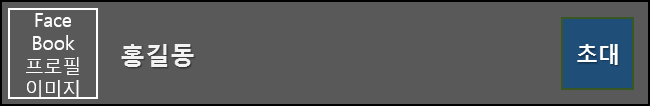 친구 UI_페이스북 초대 카테고리(페이스북 연동 완료 상태)
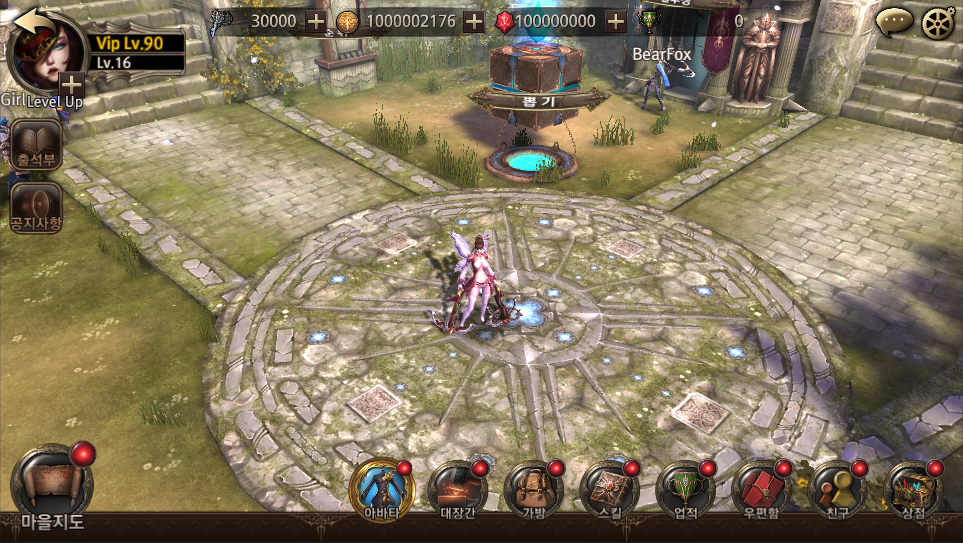 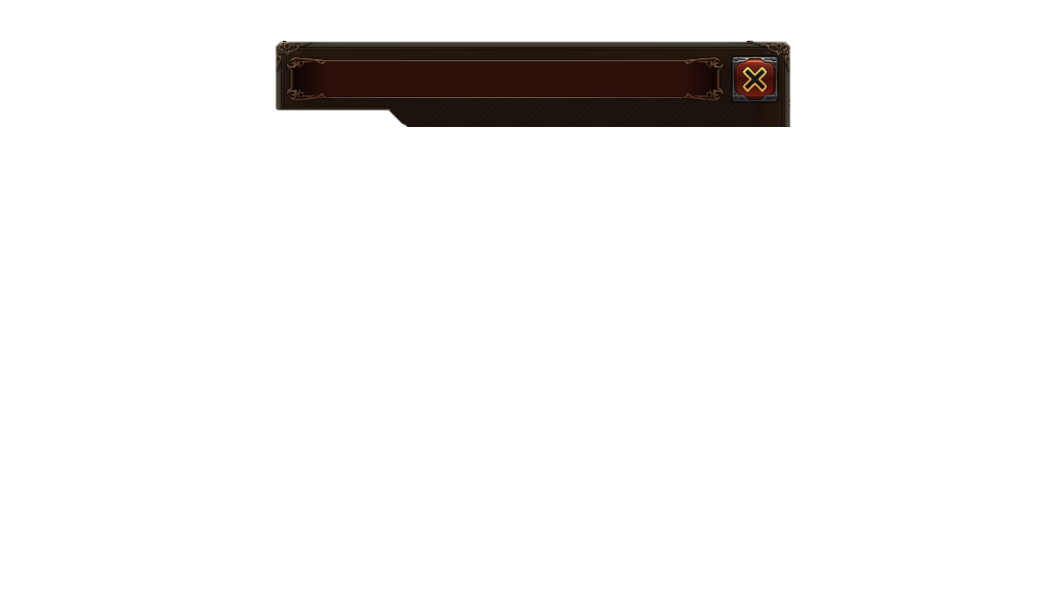 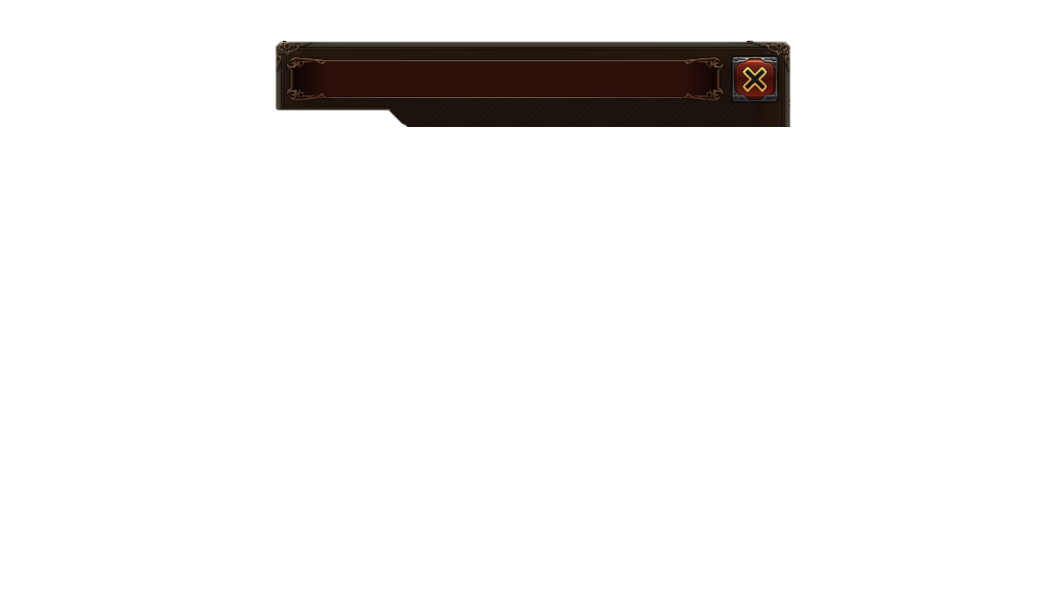 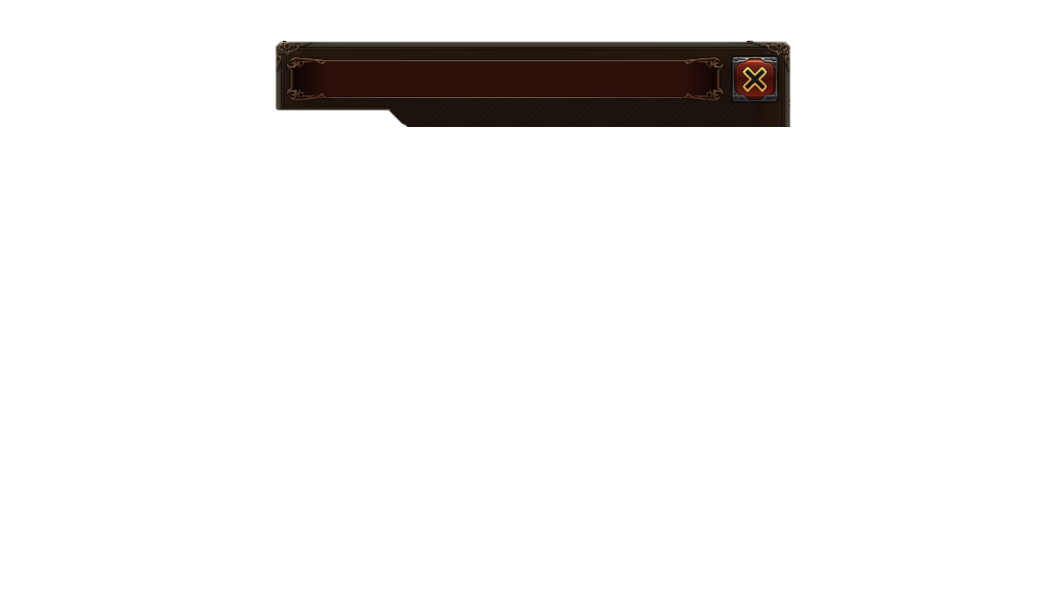 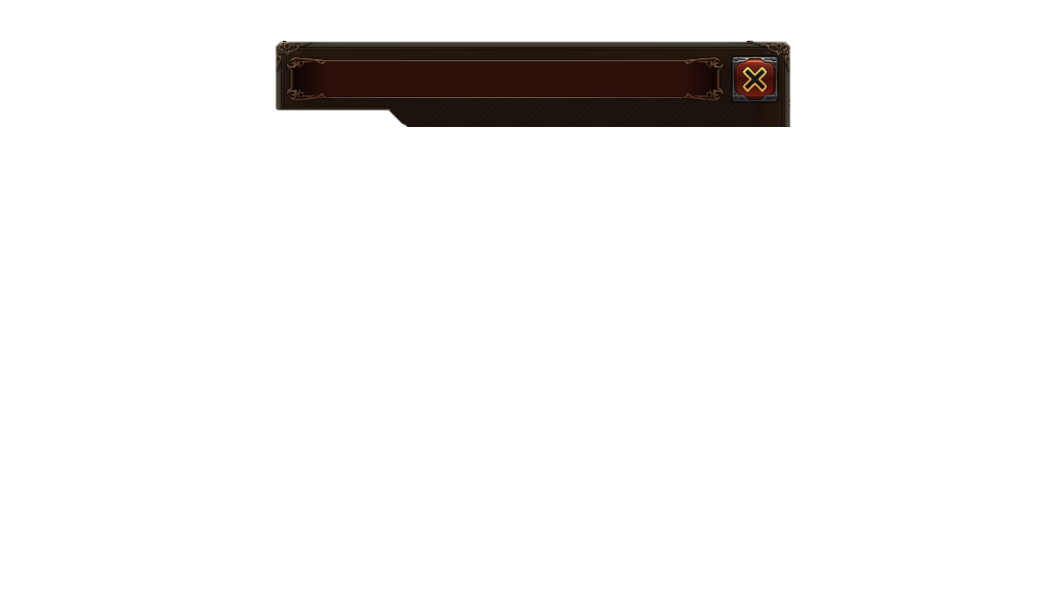 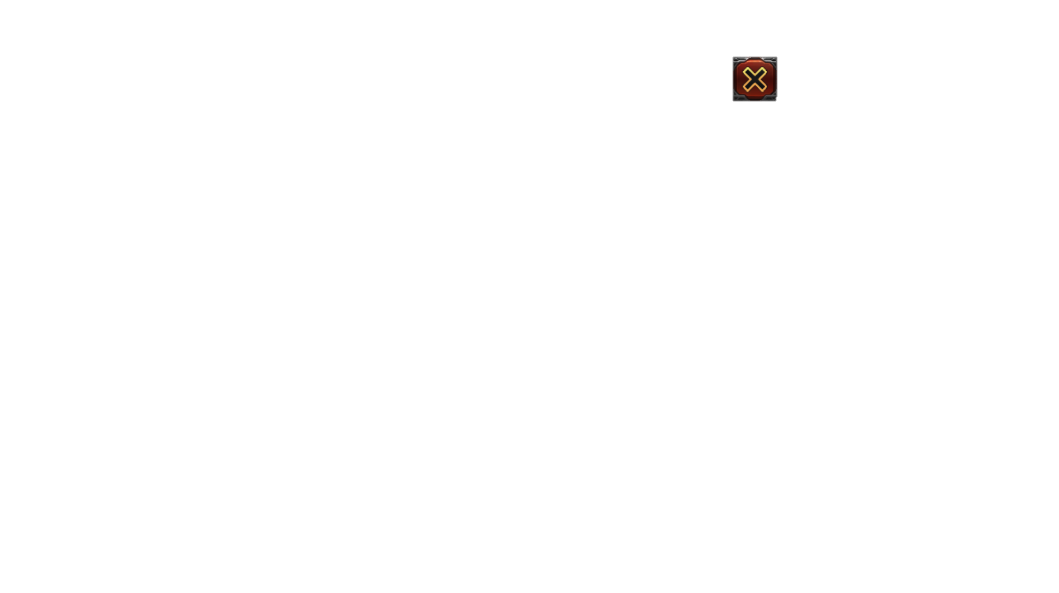 친구
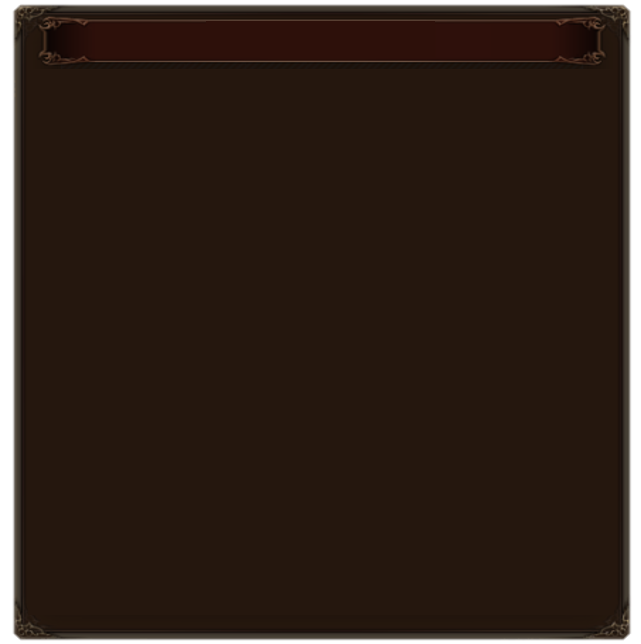 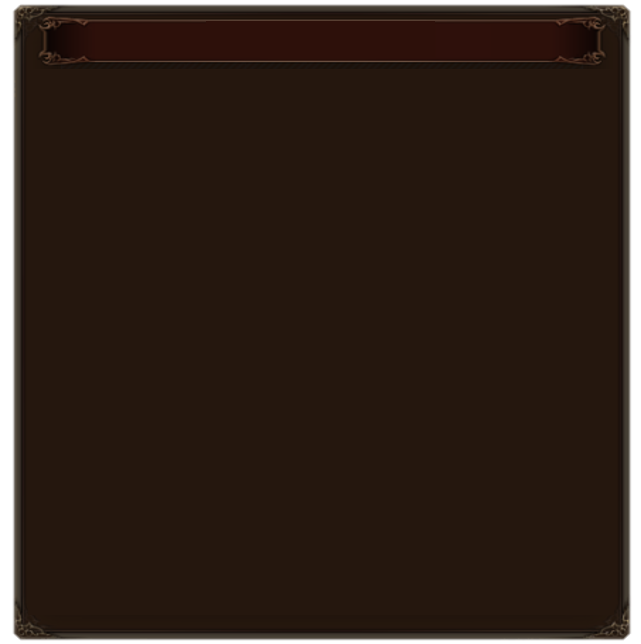 게임 친구
친구 맺기
페이스북 초대
페이스북 친구
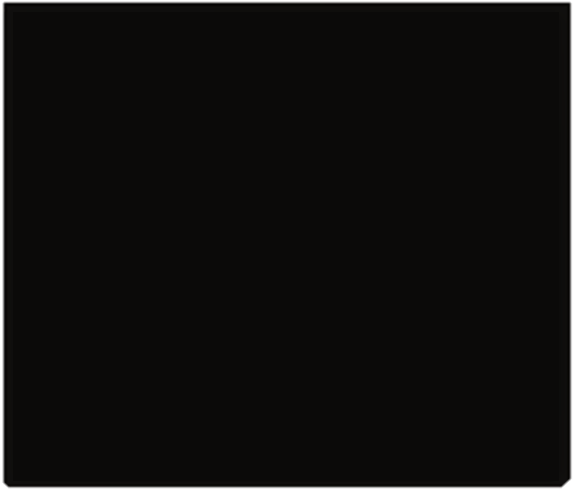 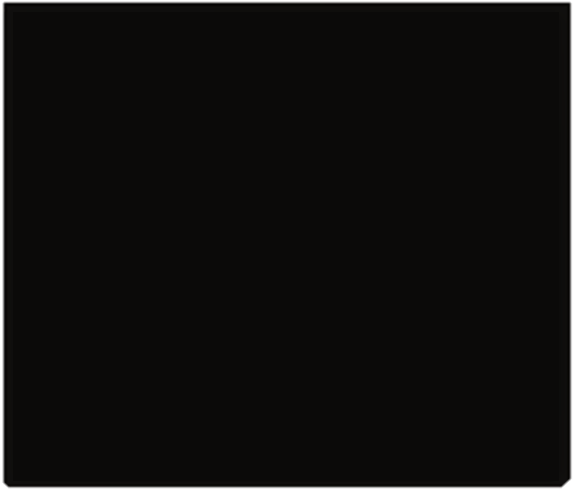 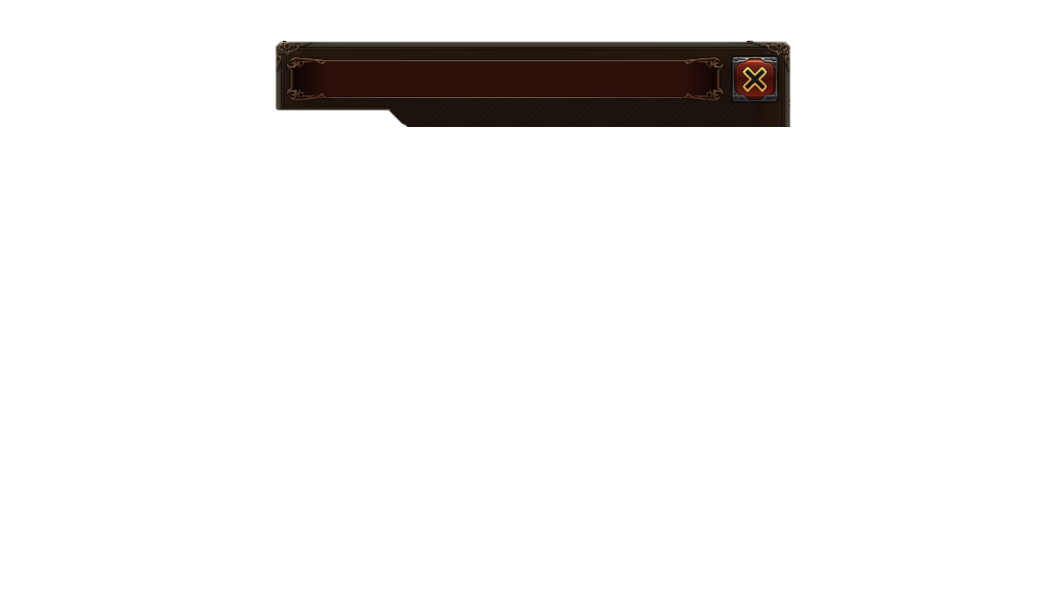 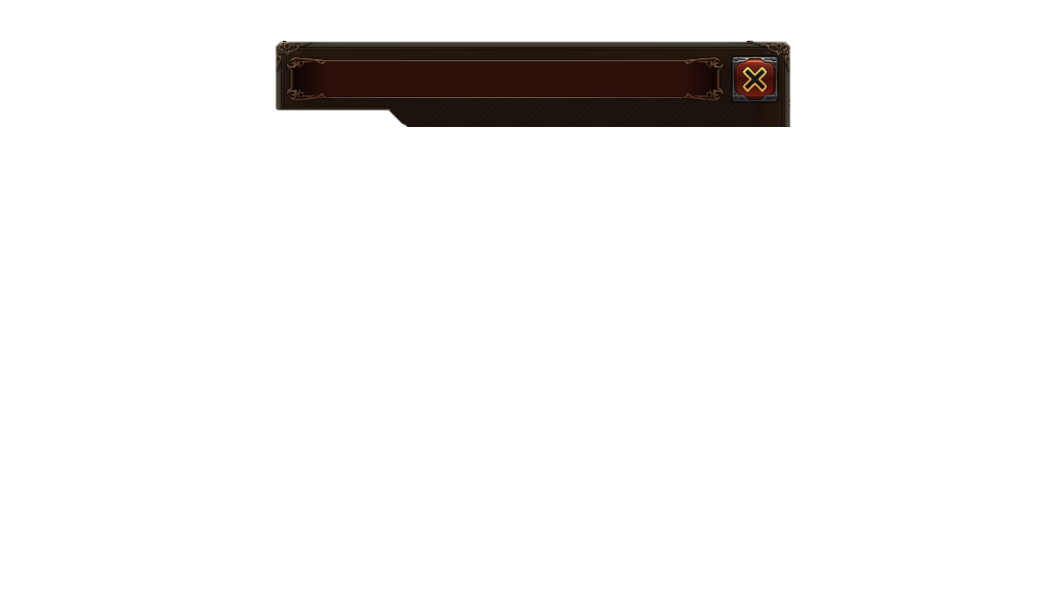 친구 초대 현황   10 명
친구 초대
Face
Book
프로필
이미지
Face
Book
프로필
이미지
Face
Book
프로필
이미지
Face
Book
프로필
이미지
Face
Book
프로필
이미지
초대
초대
초대
초대
초대
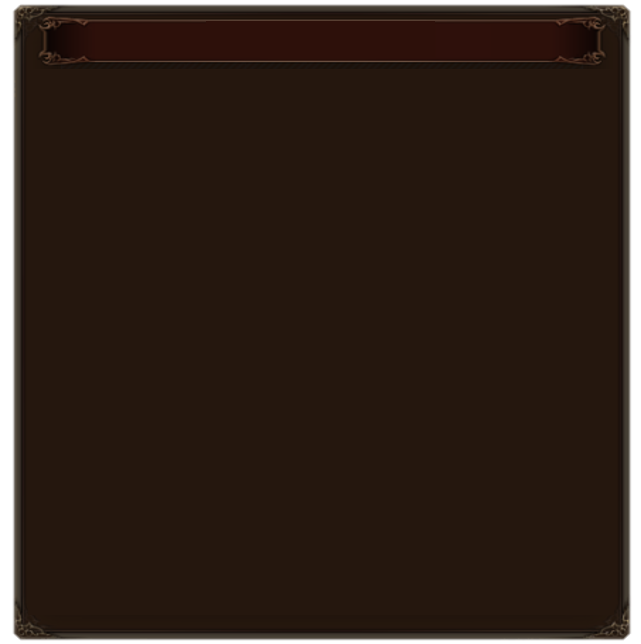 홍길동
홍길동
홍길동
홍길동
홍길동
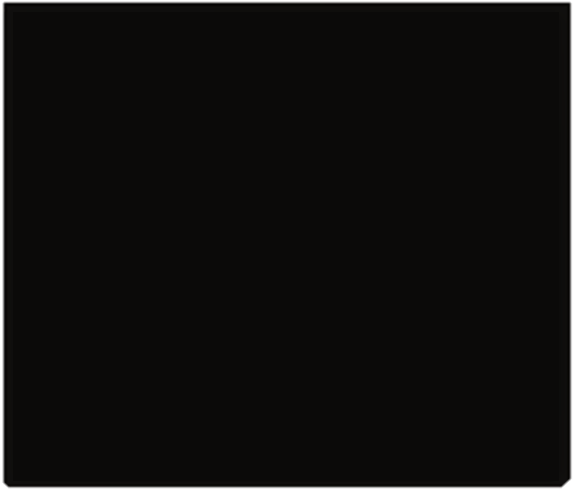 Facebook의 친구들을 초대해보세요.
친구를 초대할 때 마다      10개를 선물로 드립니다.

초대 받은 친구가 게임을 플레이하여
레벨 10에 도달하면 친구와 함께
초대한 사람도      100개를 선물로 드립니다.
잘생겨서피곤해요님에게
Facebook으로 초대 알림을 보내시겠습니까?
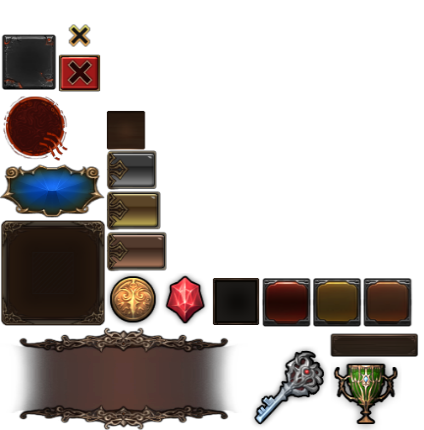 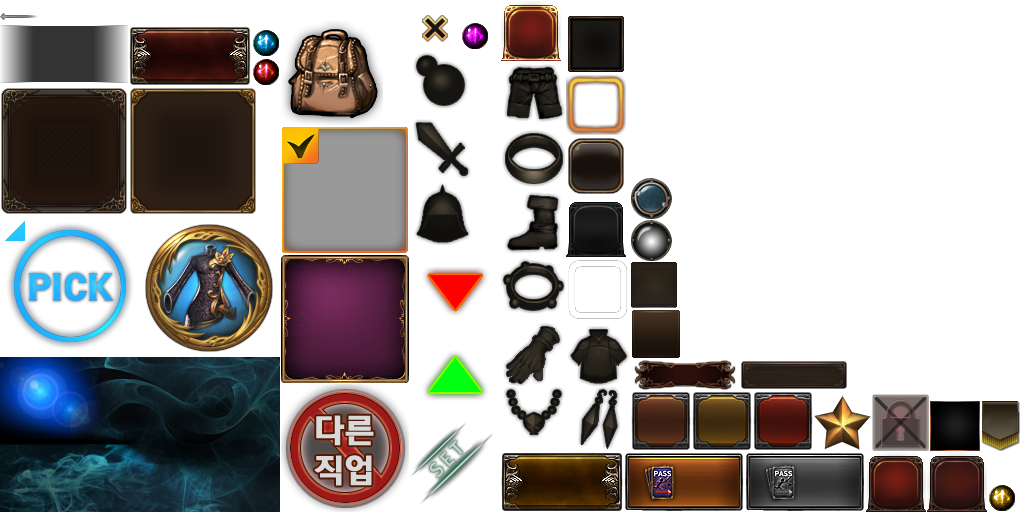 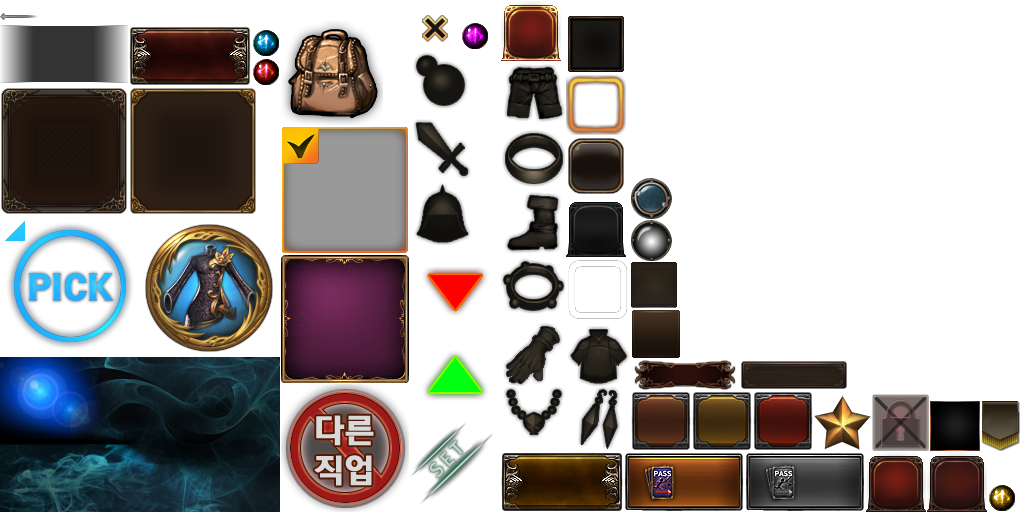 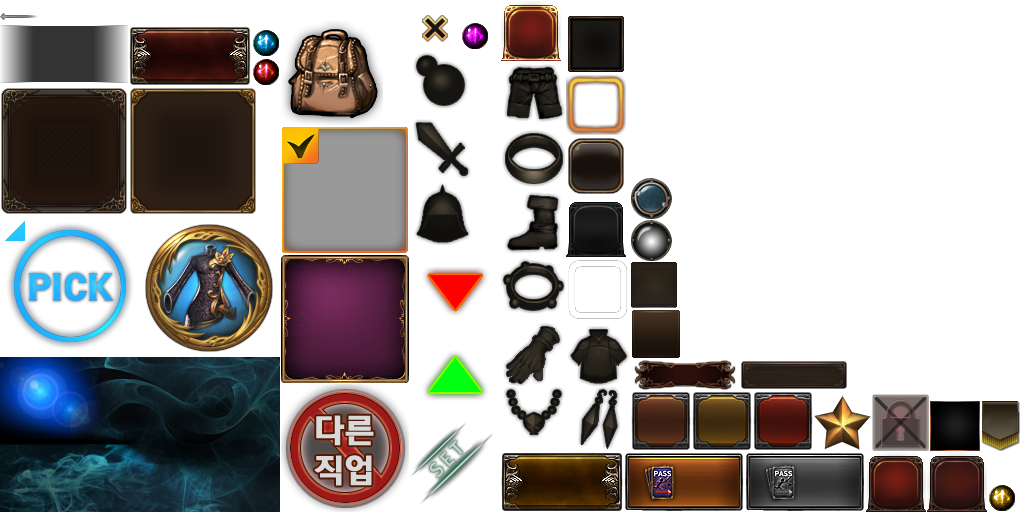 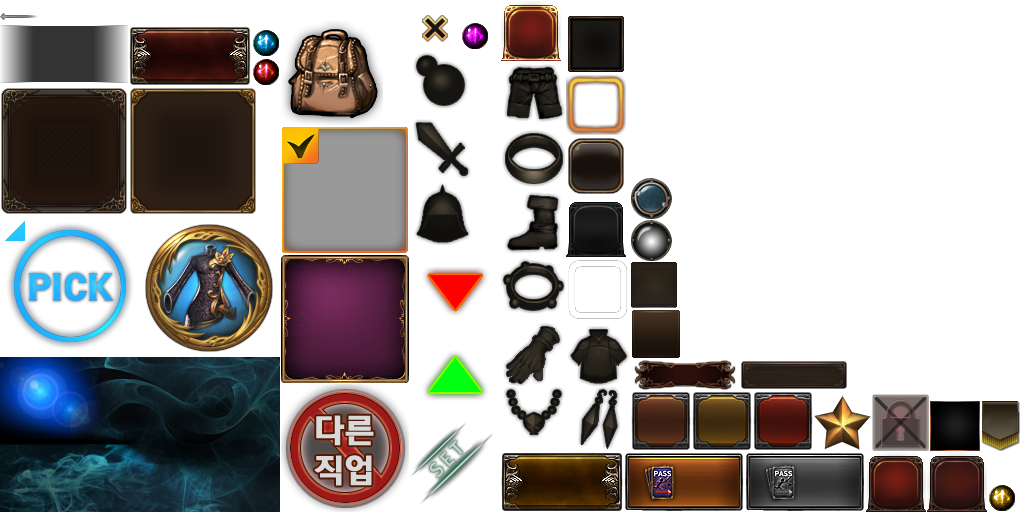 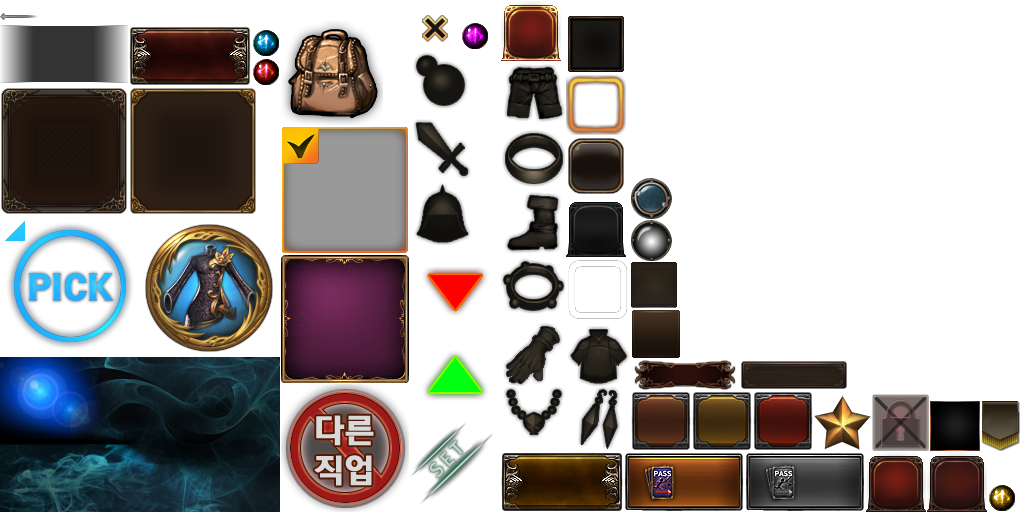 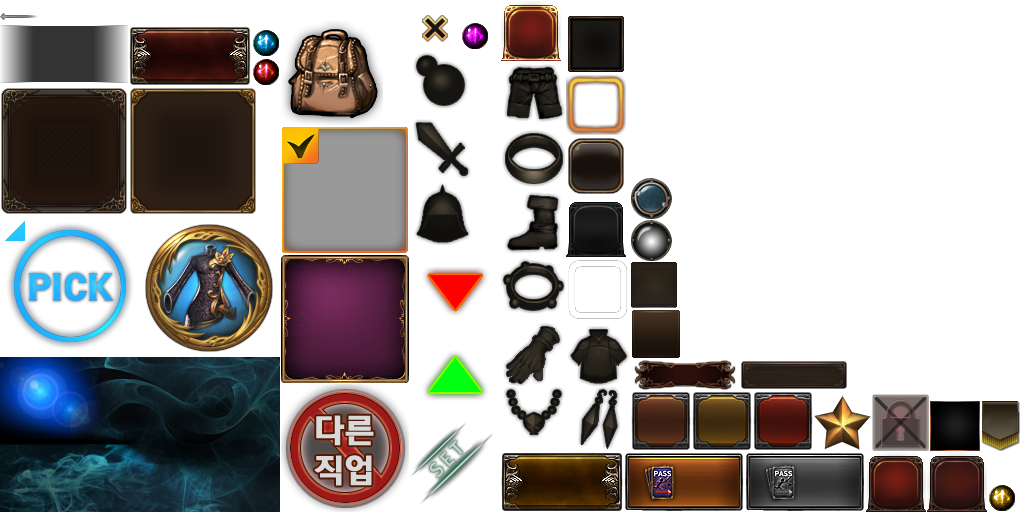 확인
취소
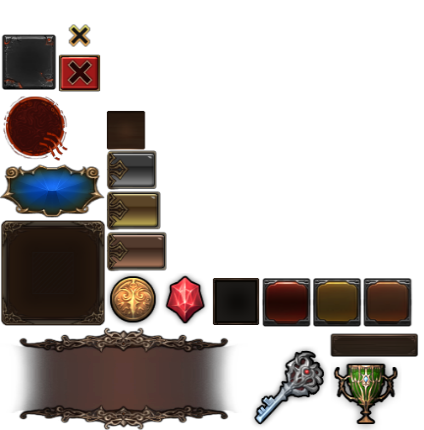 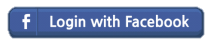 Logged in with Facebook
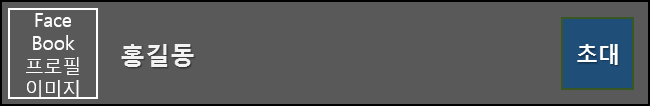 친구 UI_게임 친구 카테고리
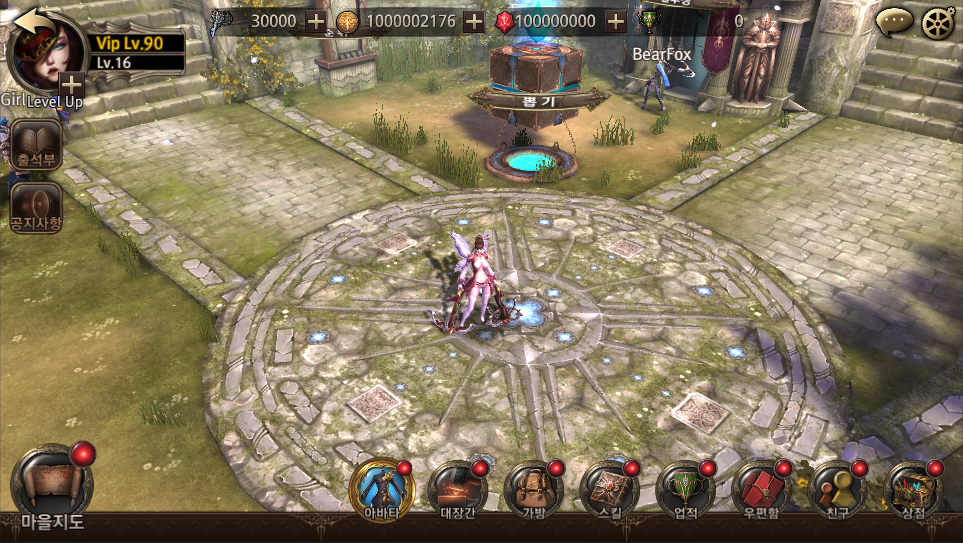 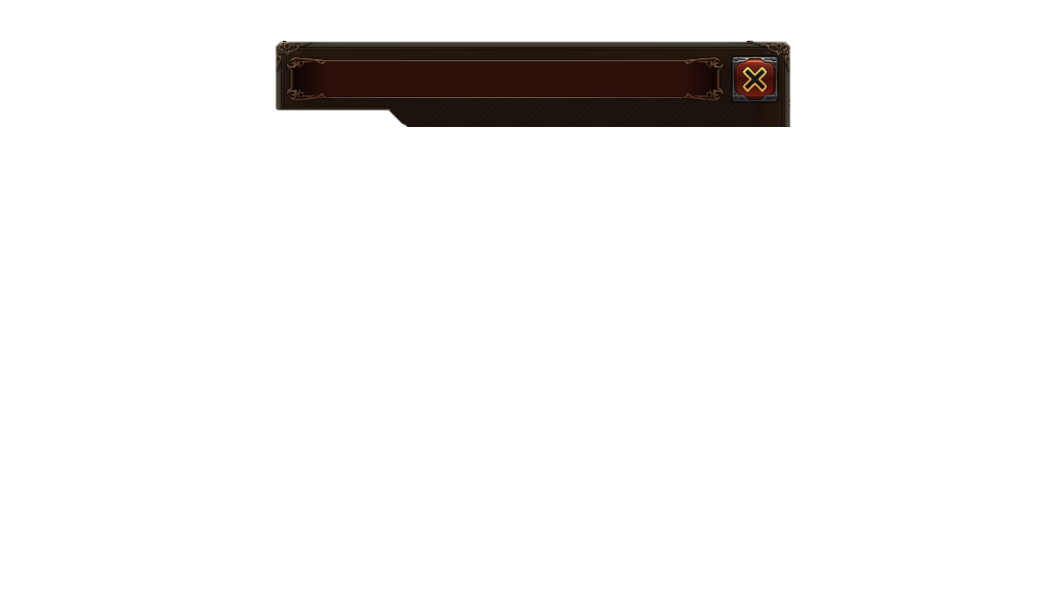 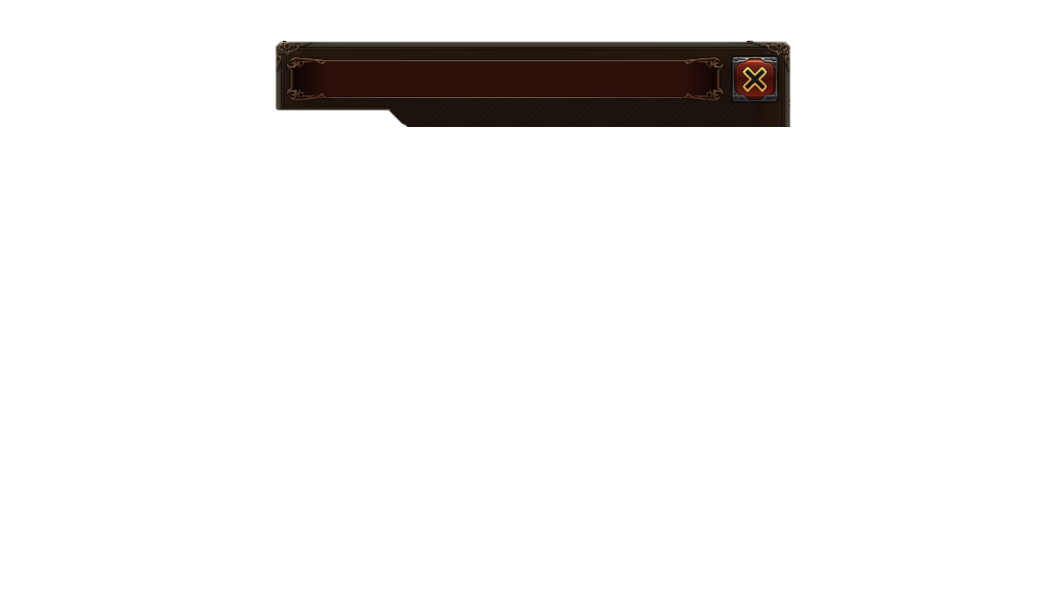 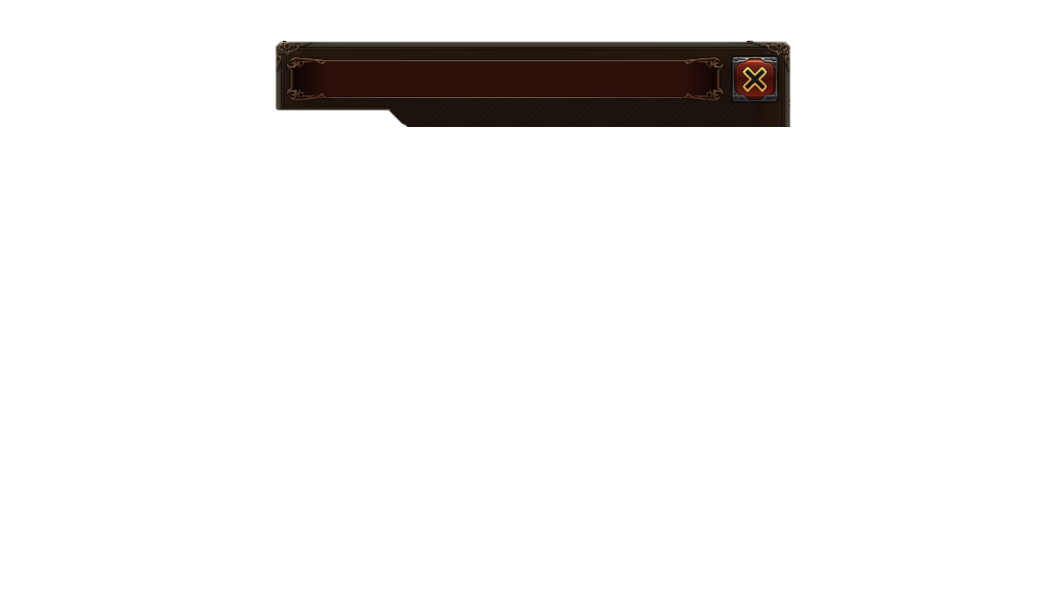 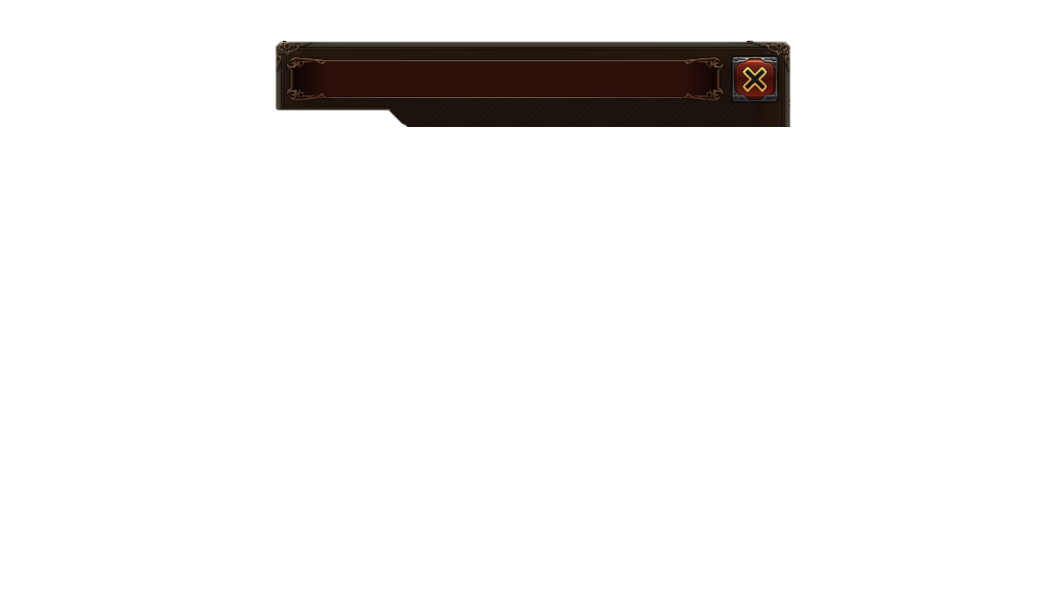 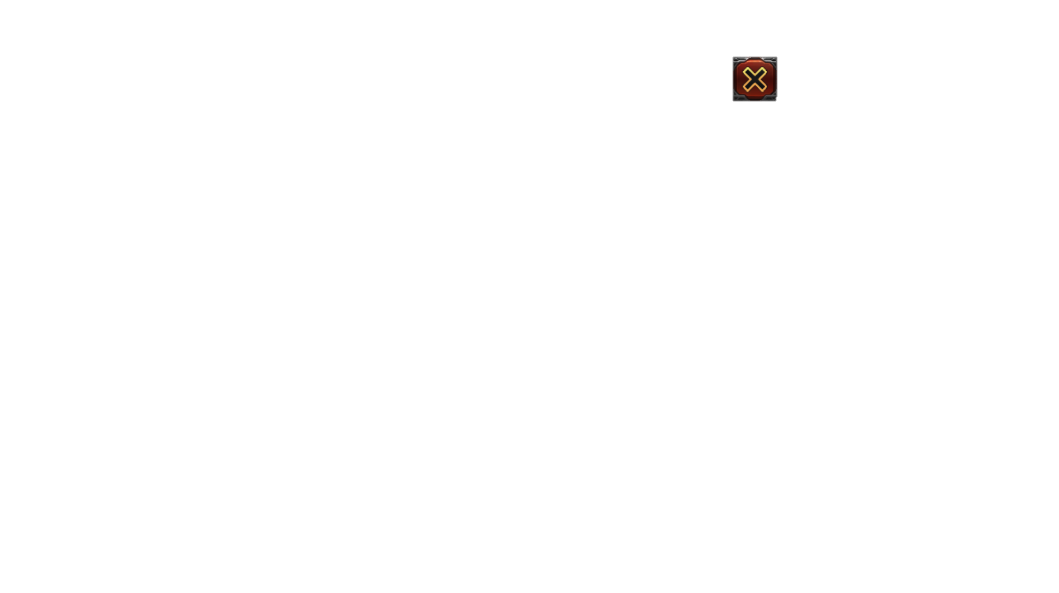 친구
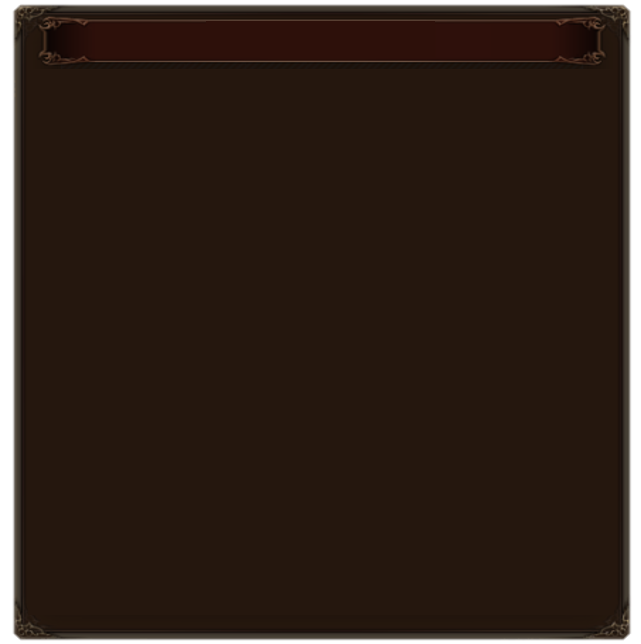 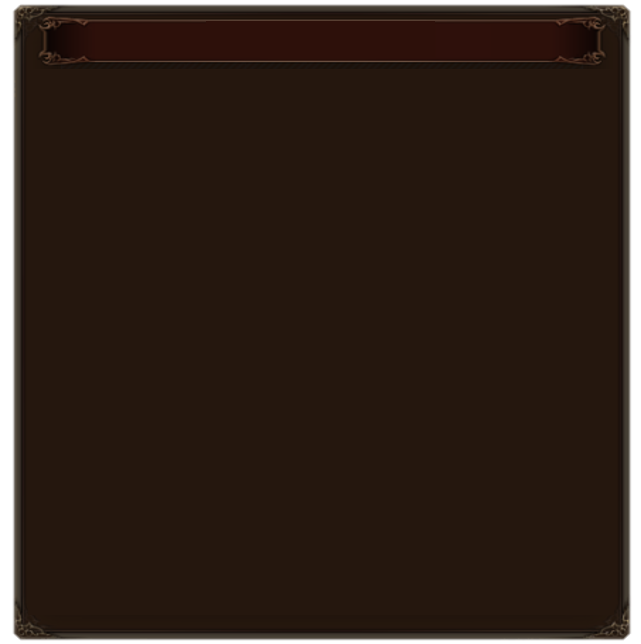 게임 친구
친구 맺기
페이스북 초대
페이스북 친구
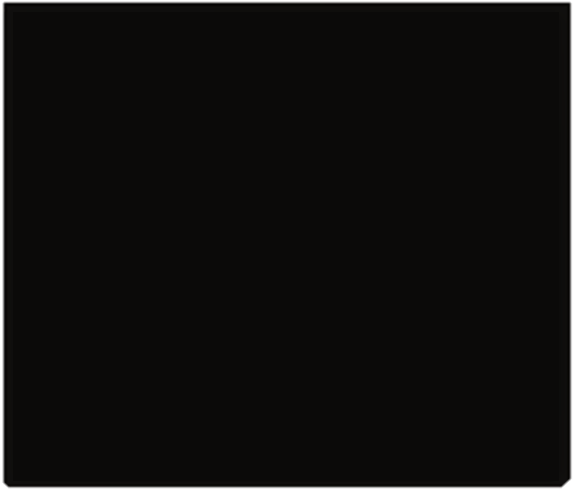 친구 현황   10 명
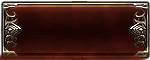 모두 선물하기
Lv. 35 (GD Lv. 1234) 잘생겨서피곤해요
Lv. 25        구렛나루는남겨줘
Lv. 35 (GD Lv. 1234) 잘생겨서피곤해요
Lv. 25        구렛나루는남겨줘
Lv. 35 (GD Lv. 1234) 잘생겨서피곤해요
Lv. 25        구렛나루는남겨줘
Lv. 35 (GD Lv. 1234) 잘생겨서피곤해요
Lv. 25        구렛나루는남겨줘
Lv. 35 (GD Lv. 1234) 잘생겨서피곤해요
Lv. 25        구렛나루는남겨줘
공격력 : 7625
방어력 : 6500
공격력 : 7625
방어력 : 6500
공격력 : 7625
방어력 : 6500
공격력 : 7625
방어력 : 6500
공격력 : 7625
방어력 : 6500
최종 접속
2일 23시간 전
최종 접속
2일 23시간 전
최종 접속
2일 23시간 전
최종 접속
2일 23시간 전
최종 접속
2일 23시간 전
캐릭터
섬네일
캐릭터
섬네일
캐릭터
섬네일
캐릭터
섬네일
캐릭터
섬네일
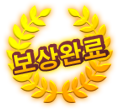 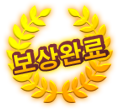 초대
보상
초대
보상
초대
보상
초대
보상
초대
보상
선물
하기
선물
하기
선물
하기
선물
하기
선물
하기
장비
구경
장비
구경
장비
구경
장비
구경
장비
구경
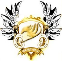 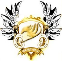 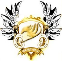 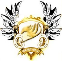 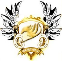 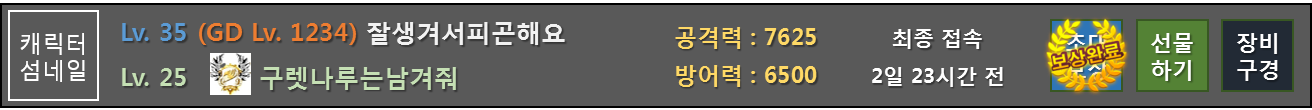